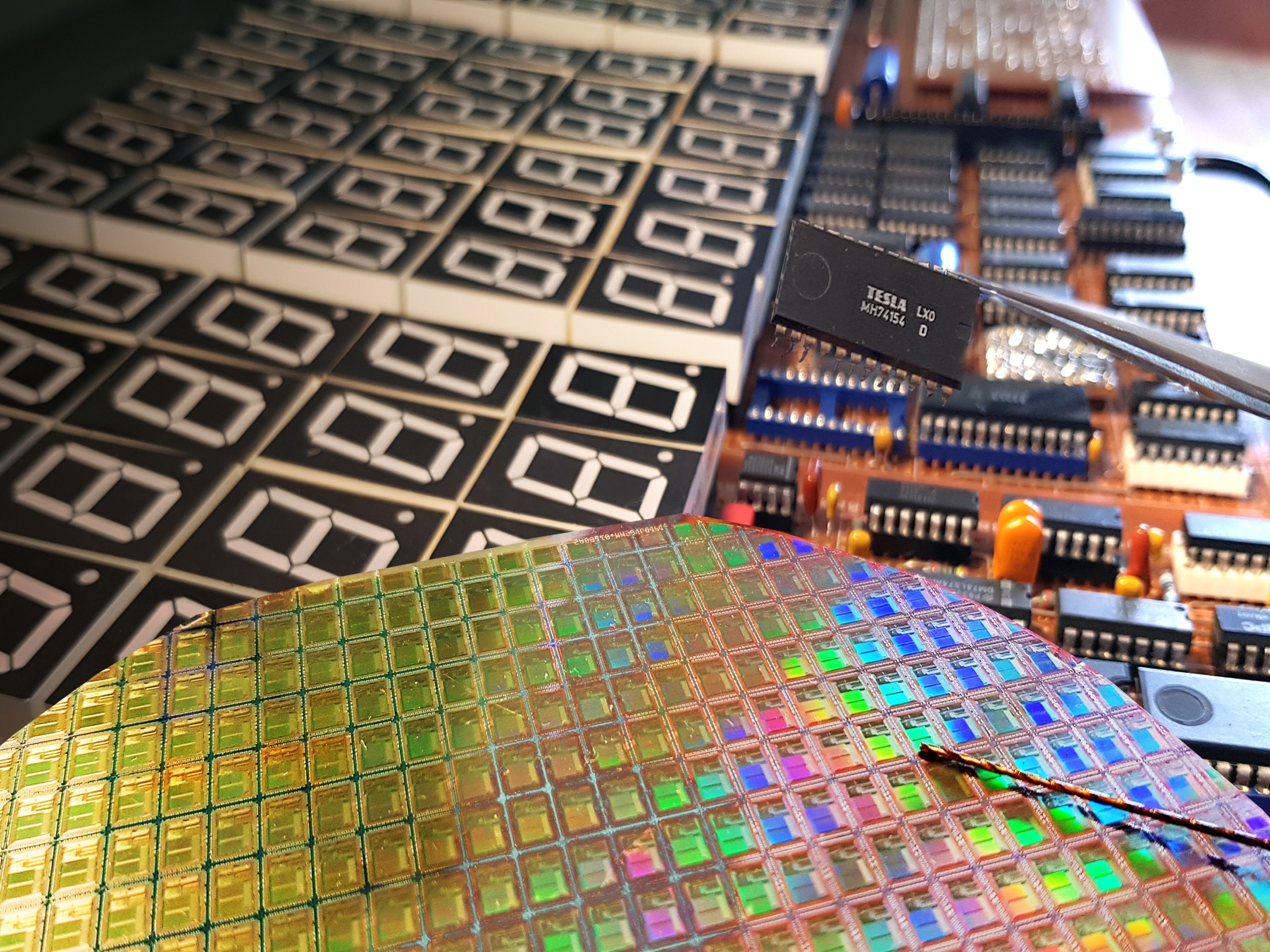 Kalkulator TTL z trybem diagnostycznym
KALKULATOR NA UKŁADACH TTL
 Z TRYBEM DIAGNOSTYCZNYM
SCHEMAT BLOKOWY URZĄDZENIA
1.DEKODERY I OBWODY STERUJĄCE ZESPOŁEM WYŚWIETLACZY
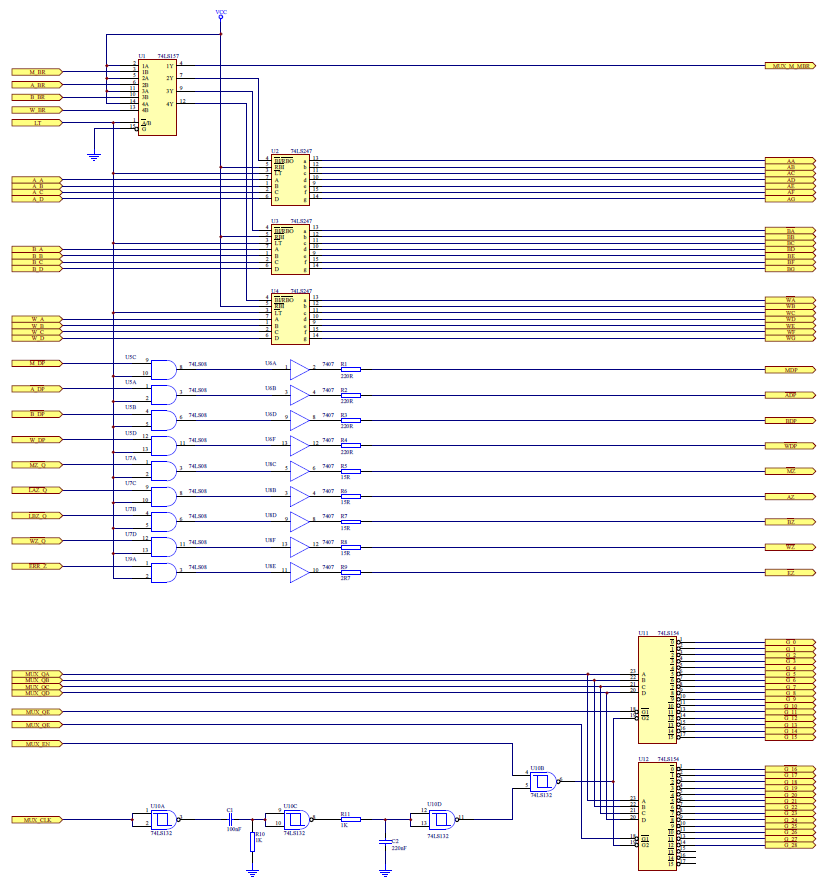 2.TRANSKODER DEC/HEX DLA WYŚWIETLACZY REJESTRU M
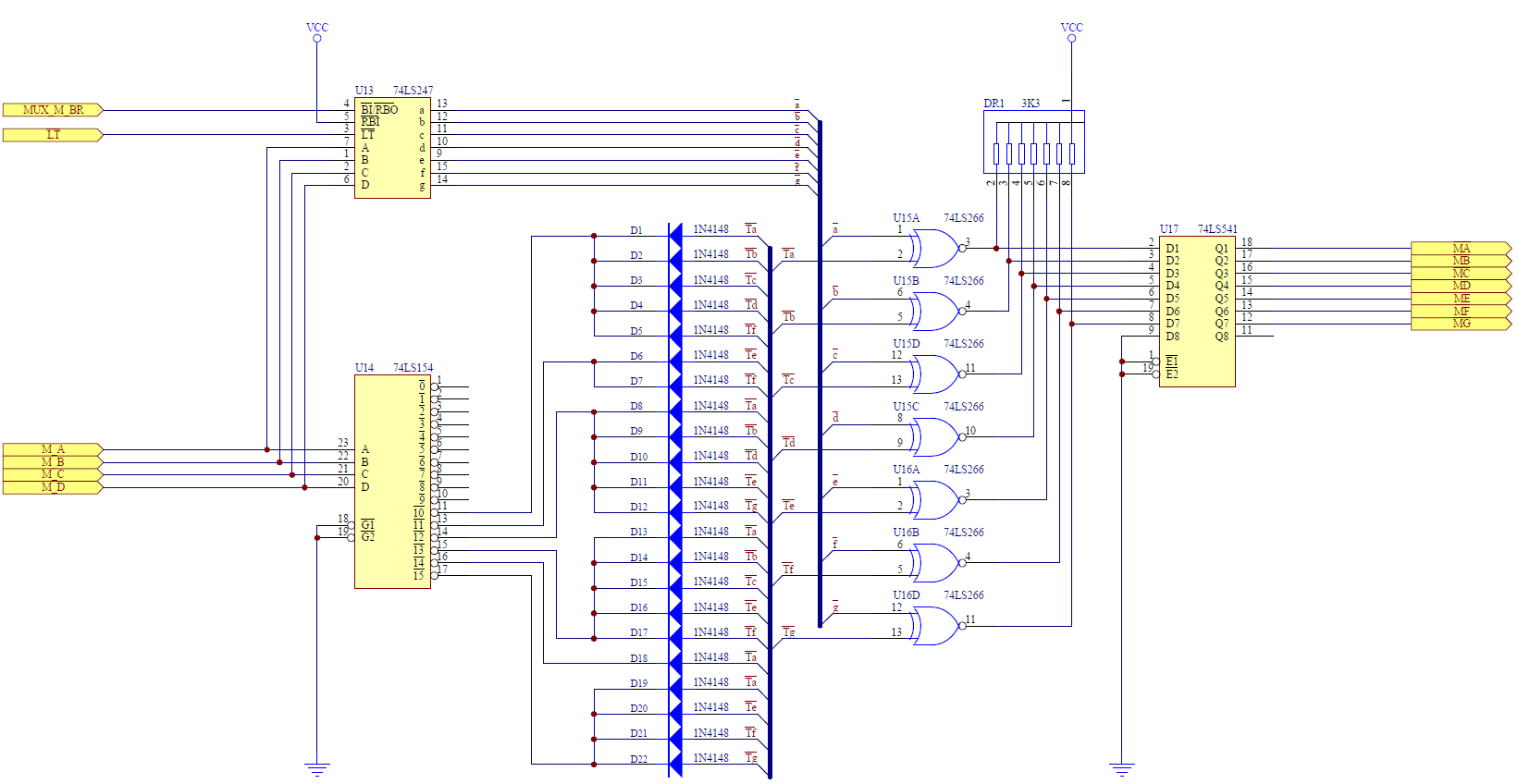 3.ZESPÓŁ 105 WYŚWIETLACZY SIEDMIOSEGMENTOWYCH WRAZ Z DIODAMI LED WYBORU AKTYWNEGO REJESTRU
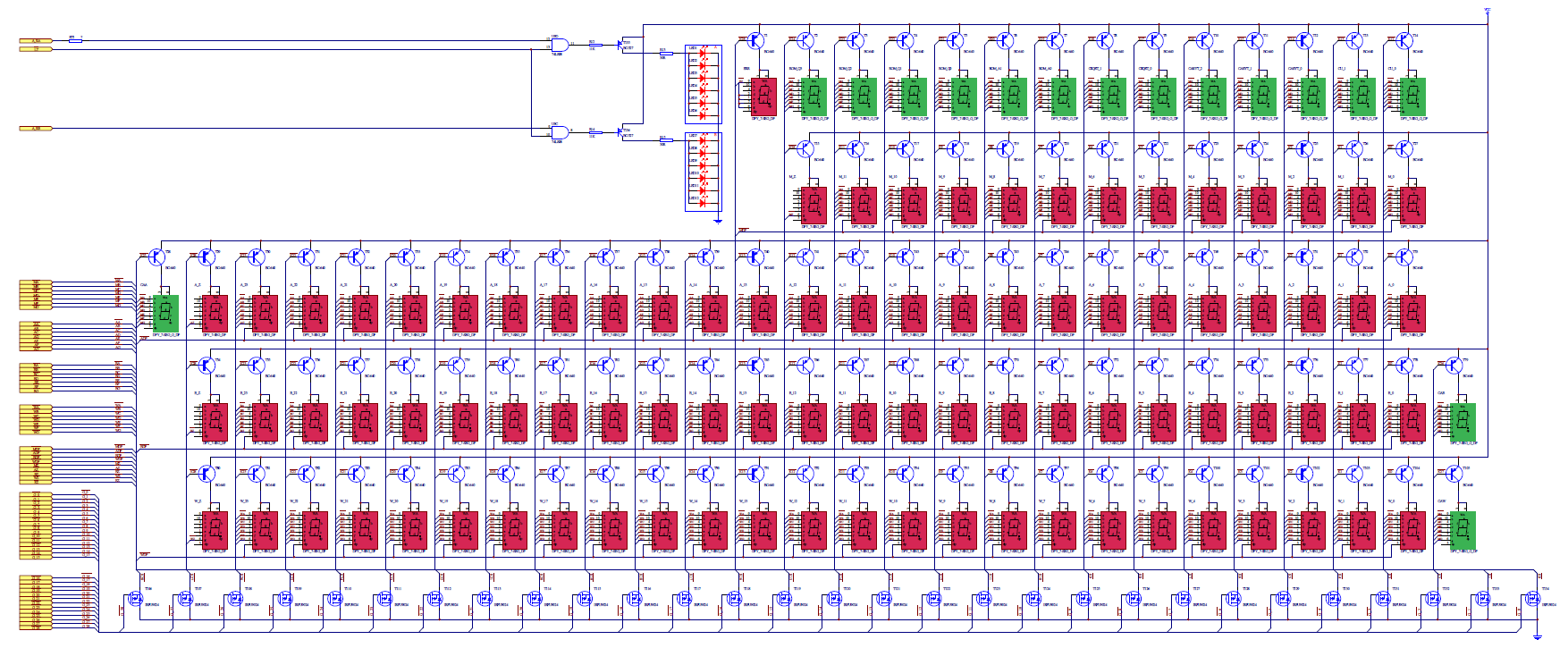 4.MATRYCA DIOD LED WYŚWIETLAJĄCA ZNAKI DZIAŁAŃ ARYTMETYCZNYCH I ZNAK RÓWNOŚCI
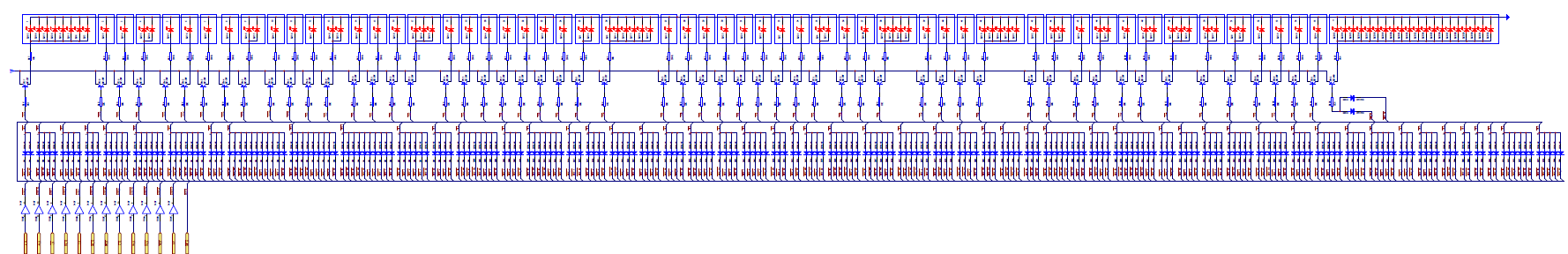 5.ZESPÓŁ DIOD LED WYŚWIETLAJĄCYCH SYGNAŁY KONTROLNE W TRYBIE KROKOWYM
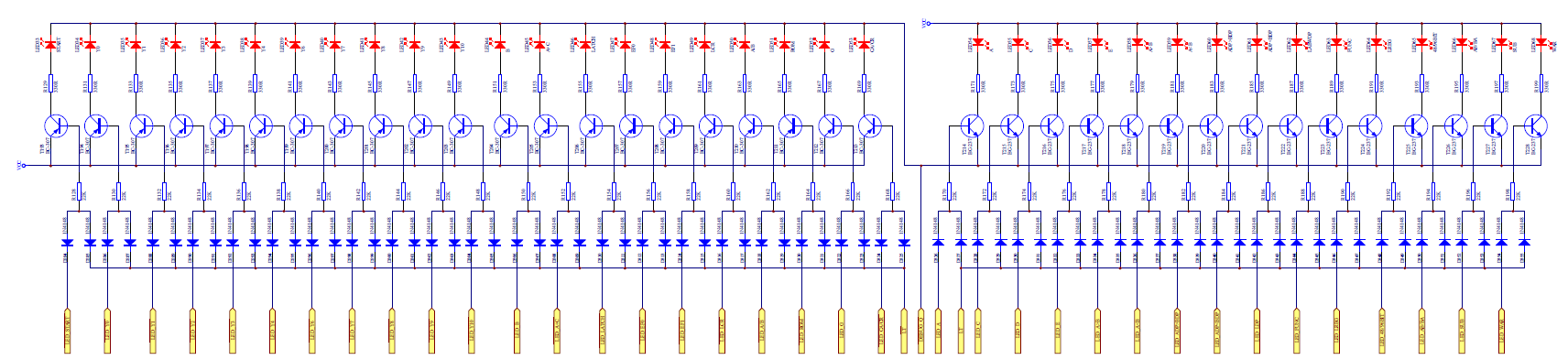 6.AKTYWATOR/DEZAKTYWATOR PRZYCISKÓW KLAWIATURY KALKULATORA
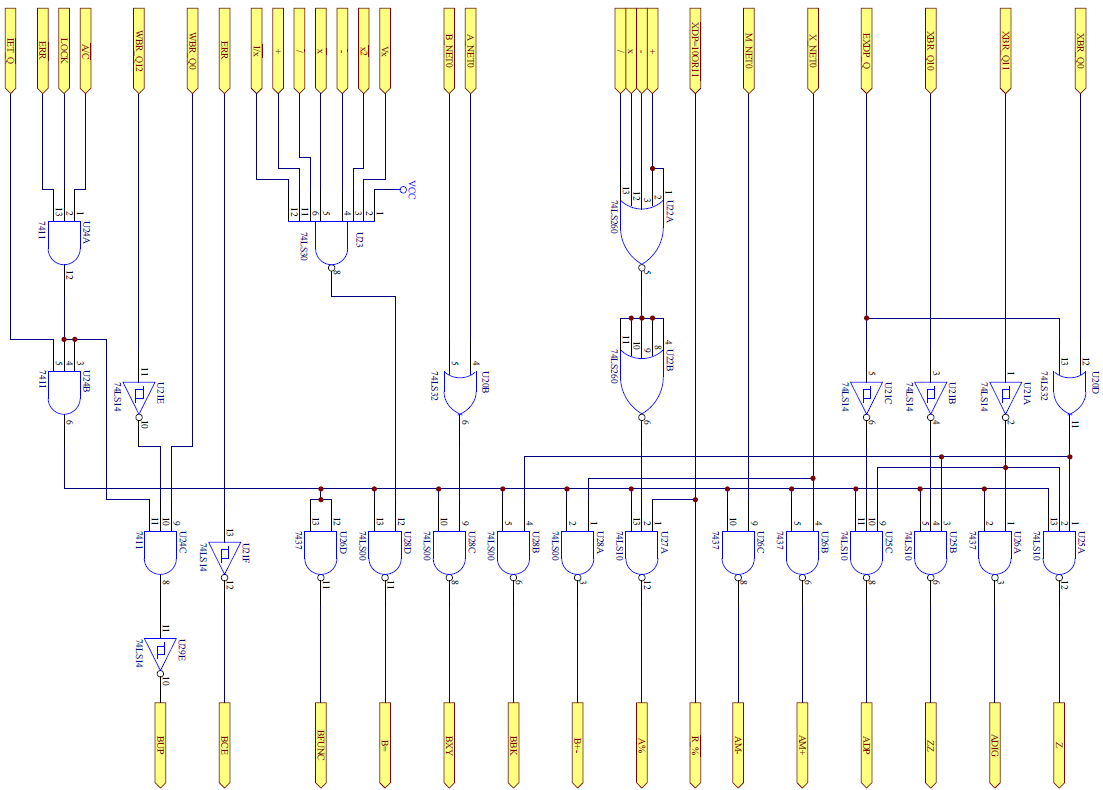 7.KLAWIATURA KALKULATORA
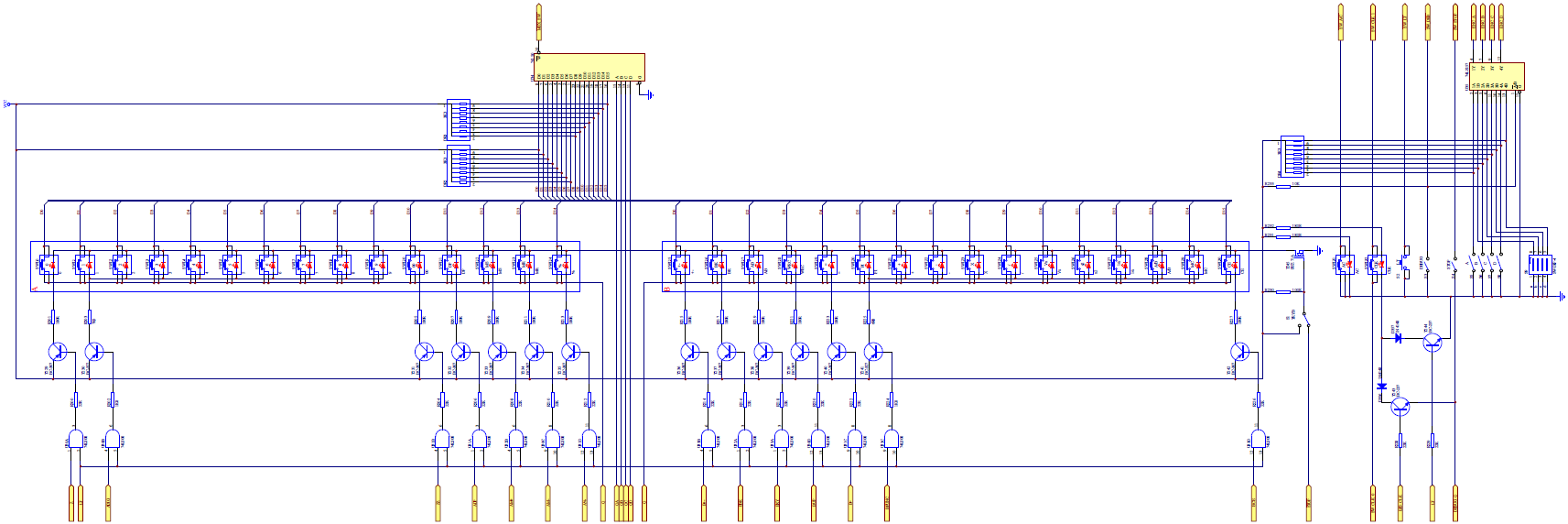 8.STEROWNIK KLAWIATURY KALKULATORA
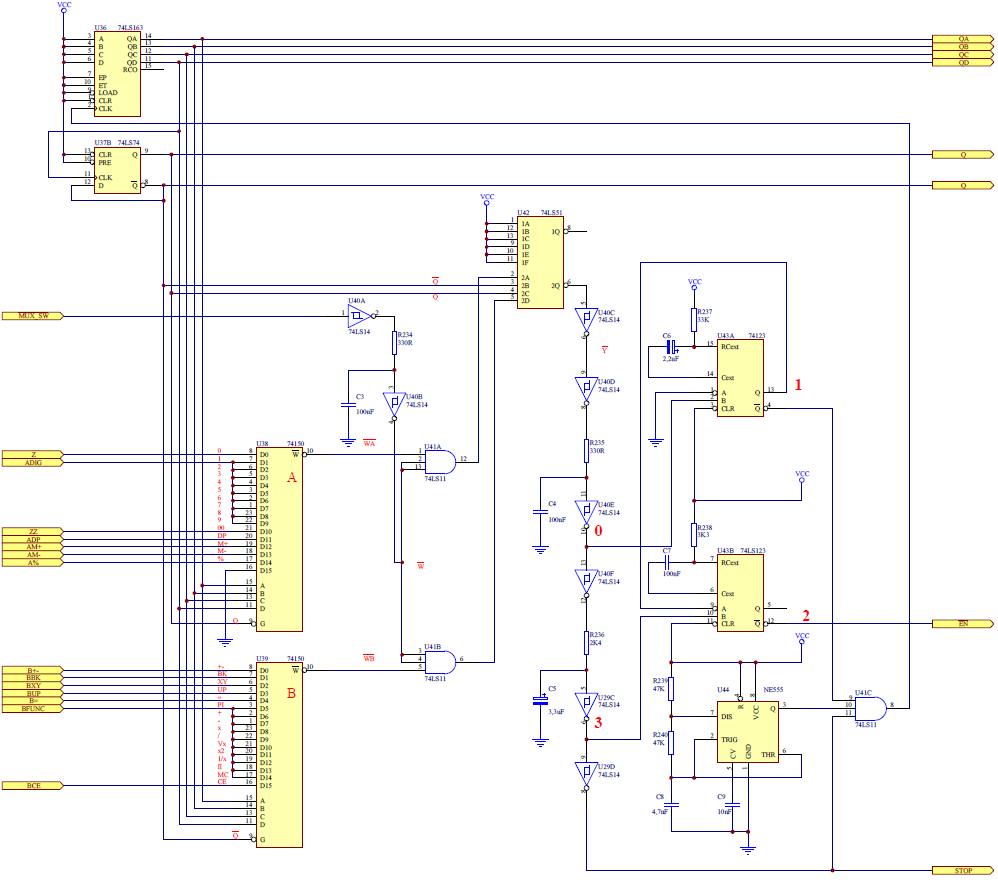 9.SELEKTOR AKTYWACJI FUNKCJI, PRECEDUR I PROGRAMÓW OBLICZENIOWYCH
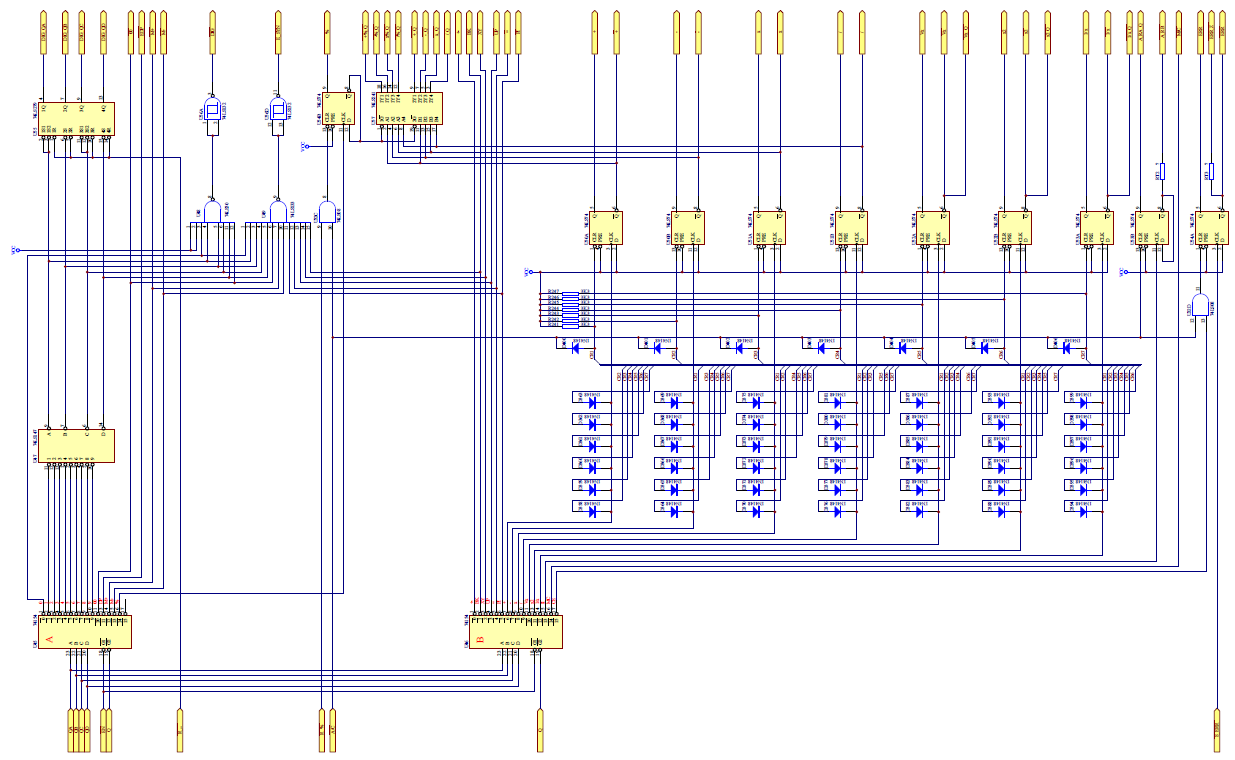 10.BUFOR SYGNAŁÓW NADRZĘDNYCH
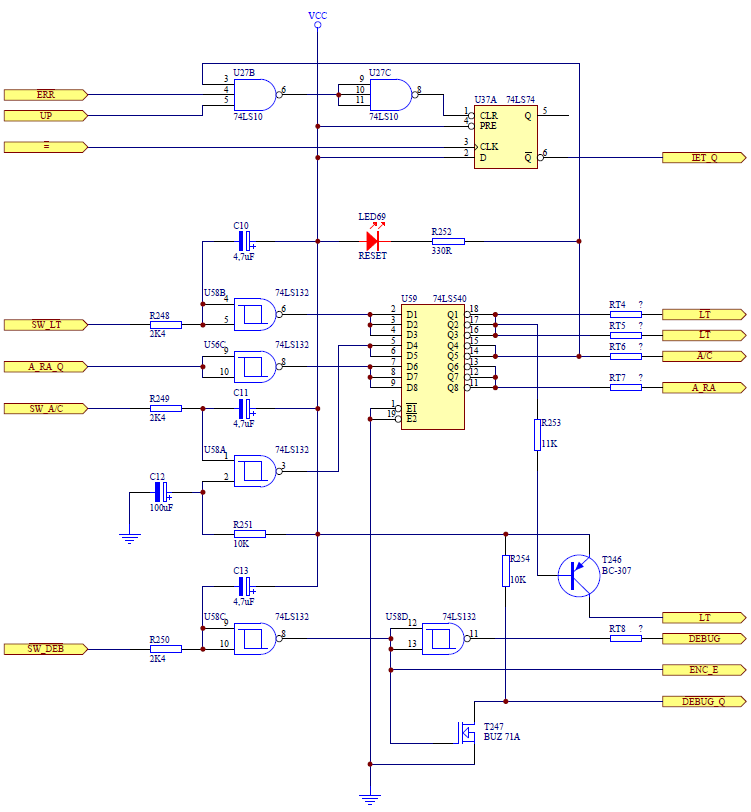 11.STARTER FUNKCJI, PROCEDUR I PROGRAMÓW OBLICZENIOWYCH
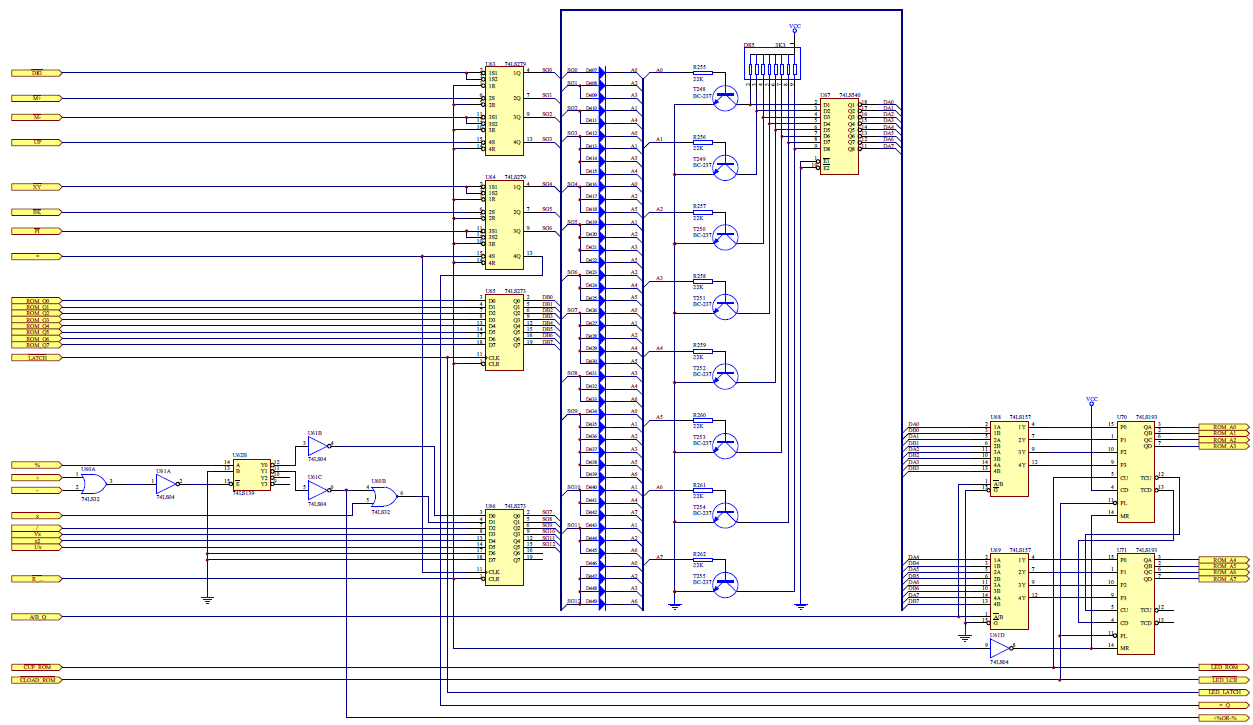 12.GENERATOR SYGNAŁU ZEGAROWEGO WRAZ Z PRESELEKTOREM IMPULSÓW SEKWENCYJNYCH
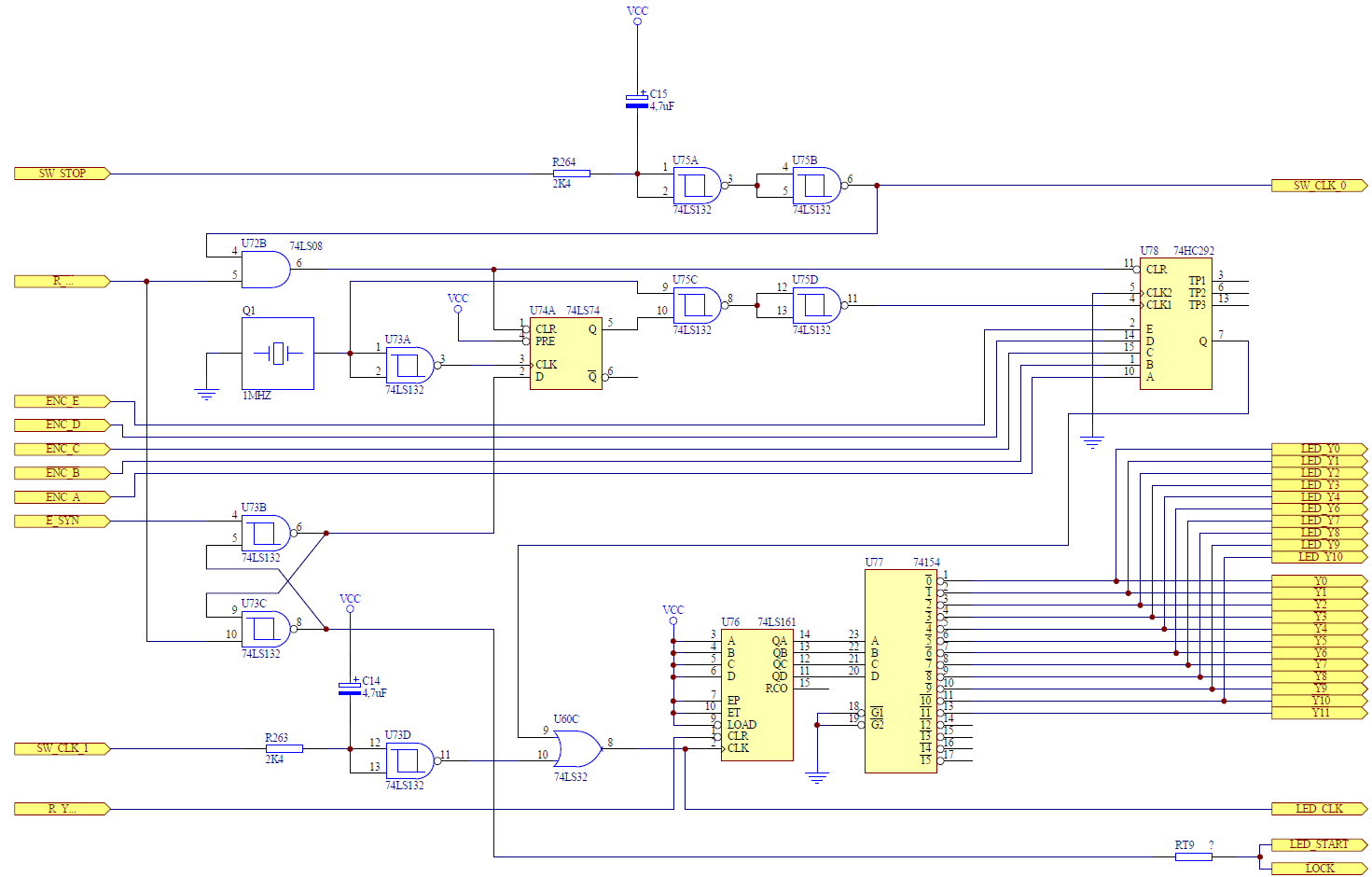 13.SELEKTOR IMPULSÓW STERUJĄCYCH CYKLEM PROGRAMOWYM (SEKWENCER)
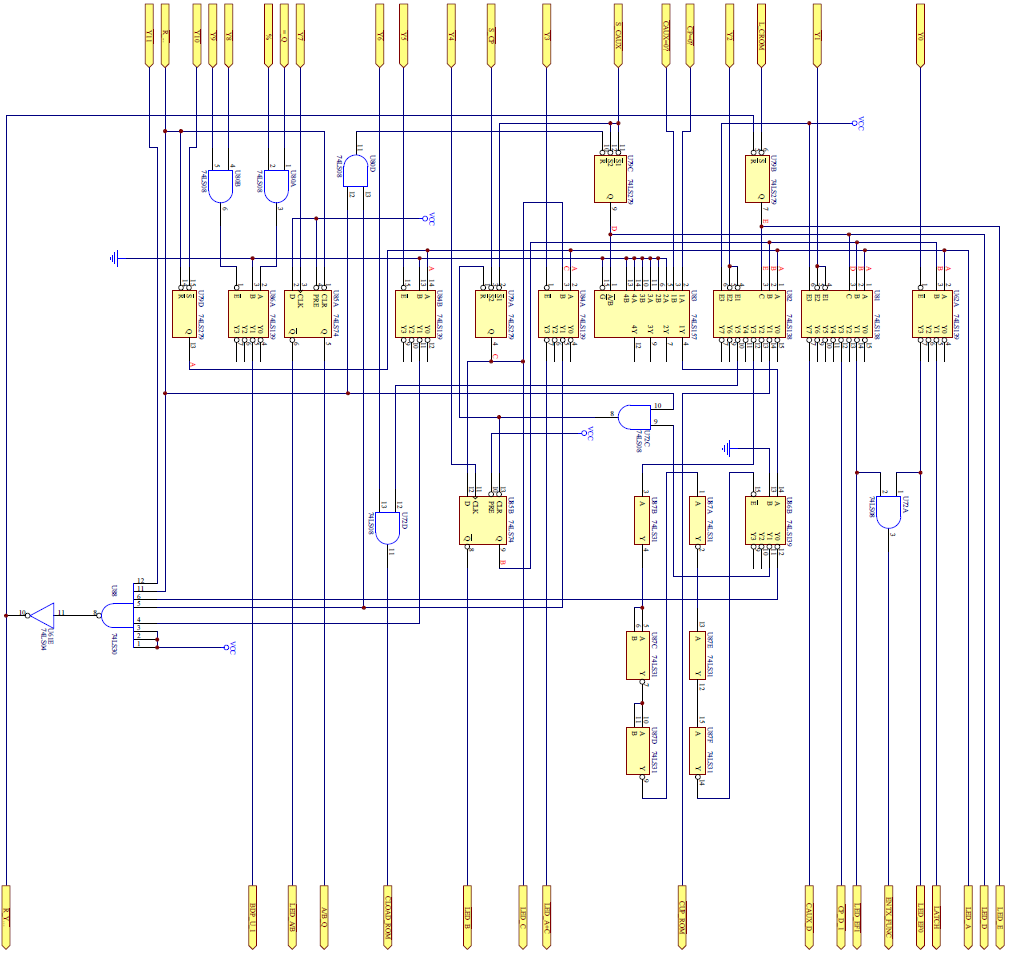 14.STEROWNIK MULTIPLEKSOWANIA WYŚWIETLACZY
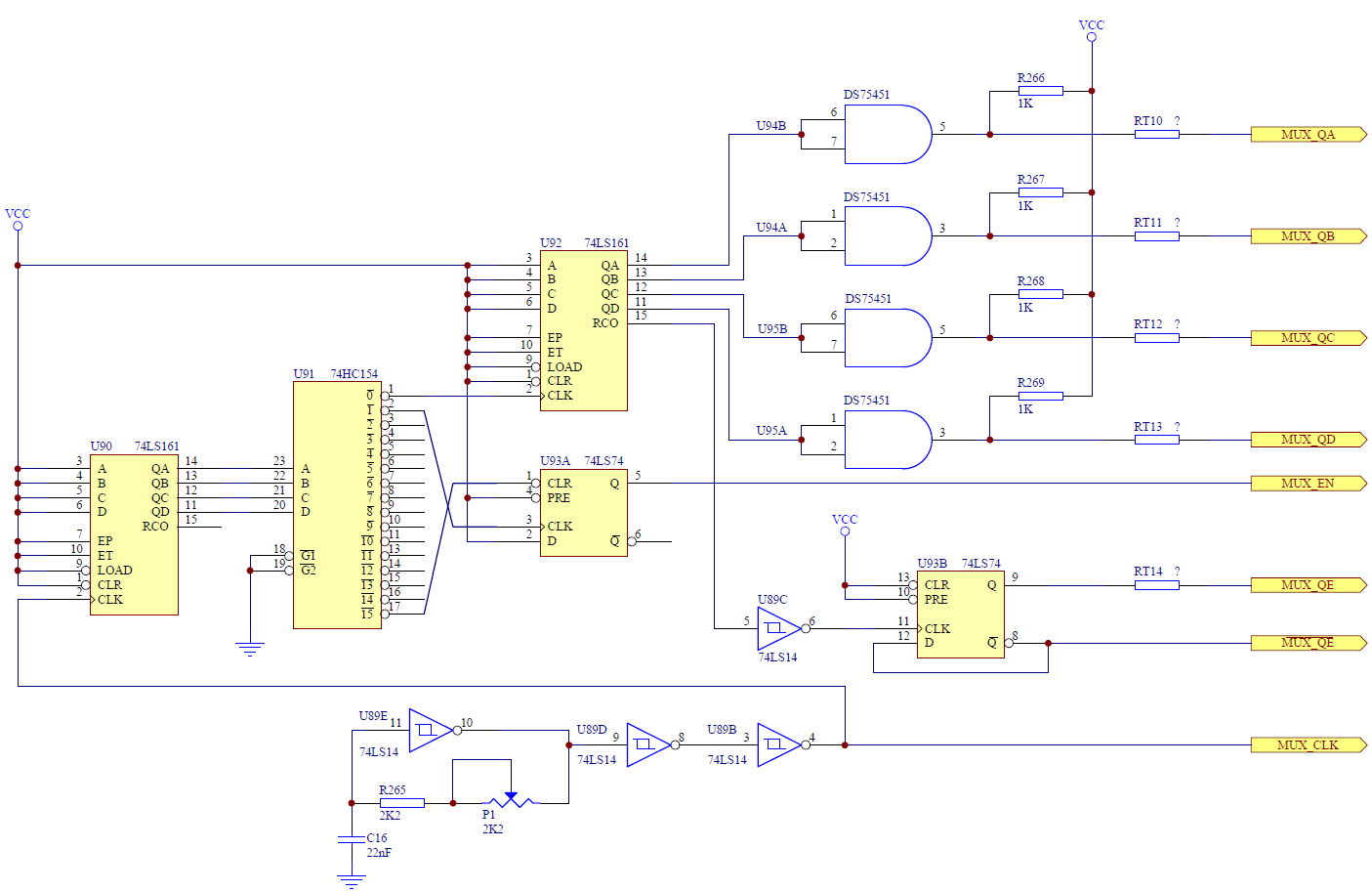 15.ZESPÓŁ REJESTRÓW I DEKODERÓW PREZENTUJĄCYCH WARTOŚĆ LICZBY „A”
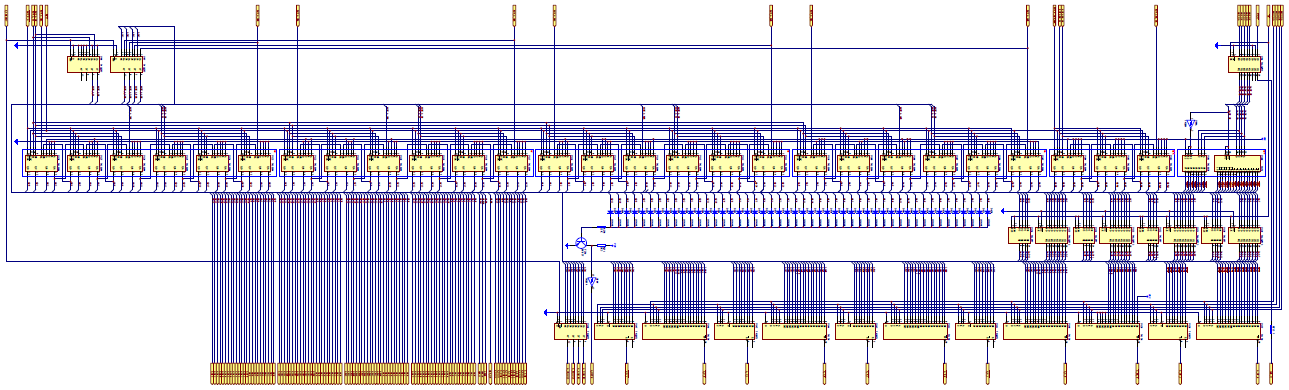 16.ZESPÓŁ REJESTRÓW I DEKODERÓW PREZENTUJĄCYCH WARTOŚĆ LICZBY „B”
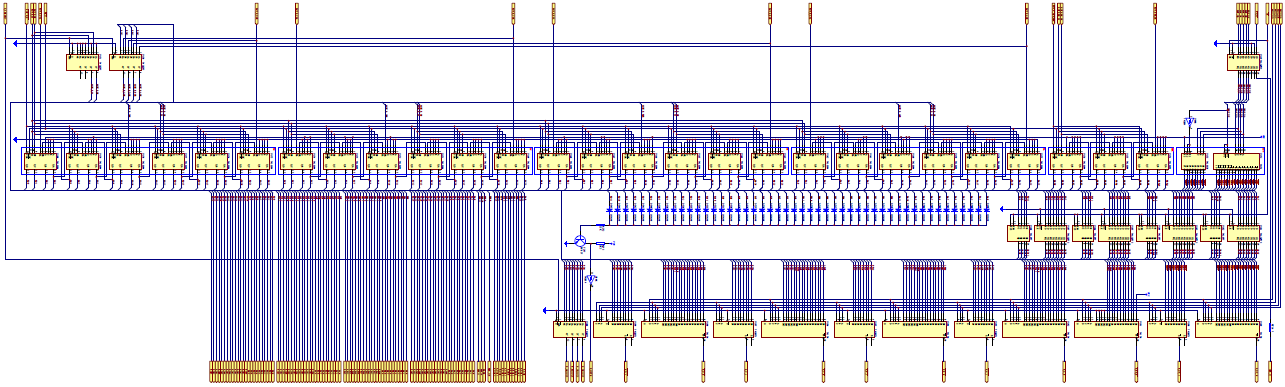 17.96 BITOWY KOMPARATOR
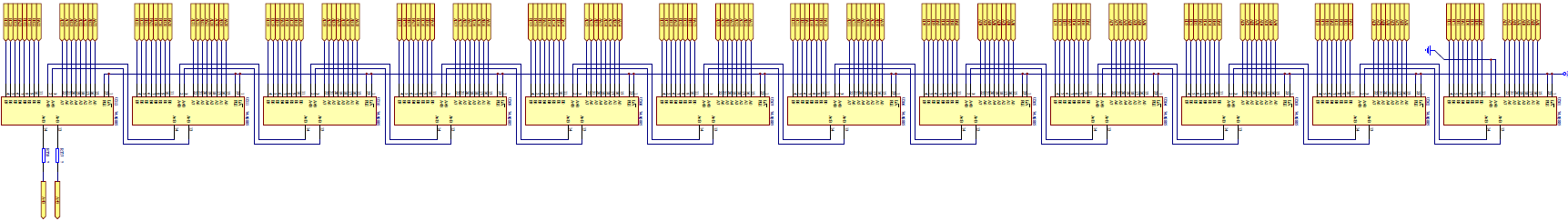 18.ZESPÓŁ REJESTRÓW I DEKODERÓW PREZENTUJĄCYCH WARTOŚĆ LICZBY „M”
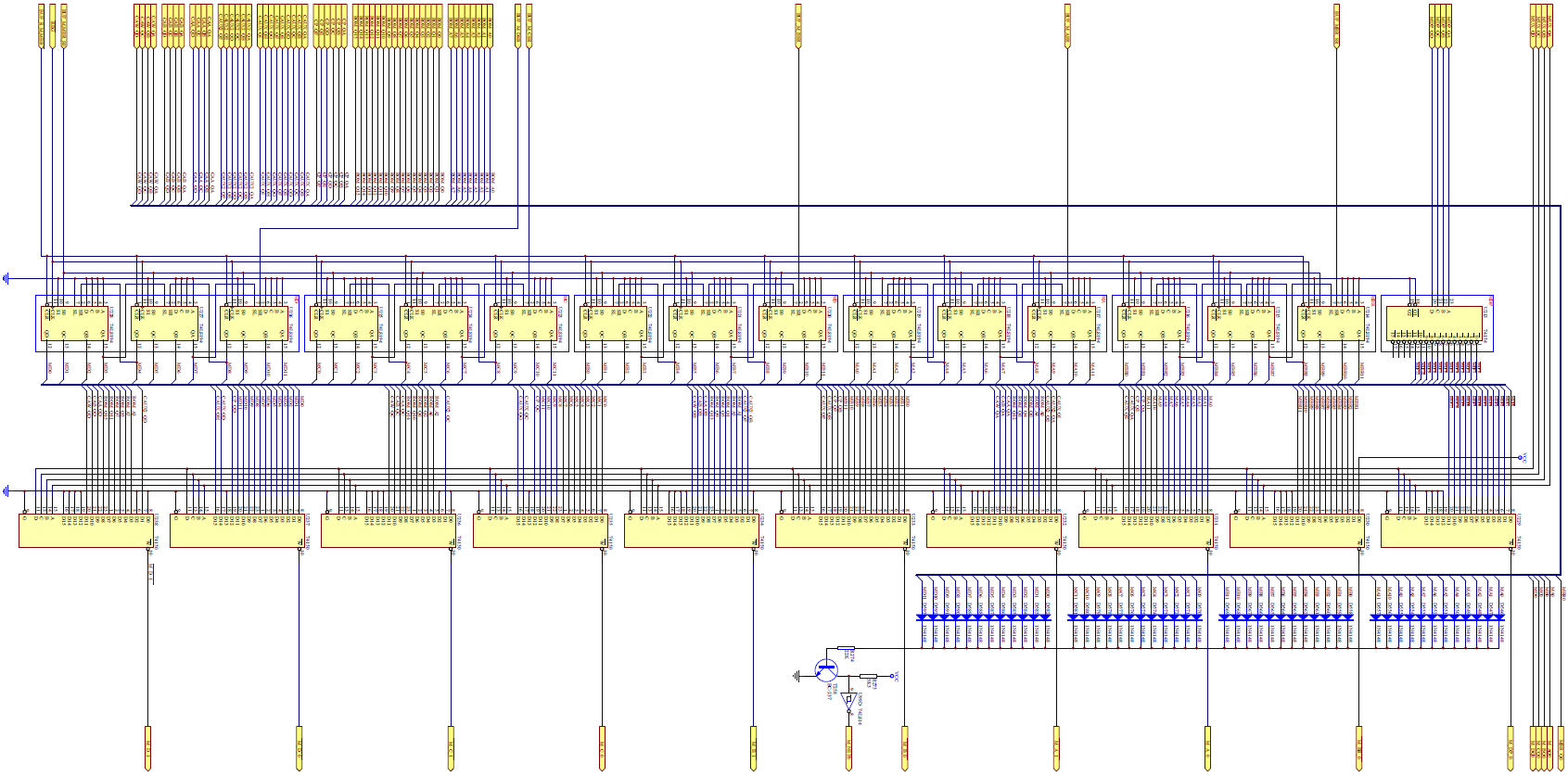 19.ZESPÓŁ REJESTRÓW I DEKODERÓW PREZENTUJĄCYCH WARTOŚĆ LICZBY „W”
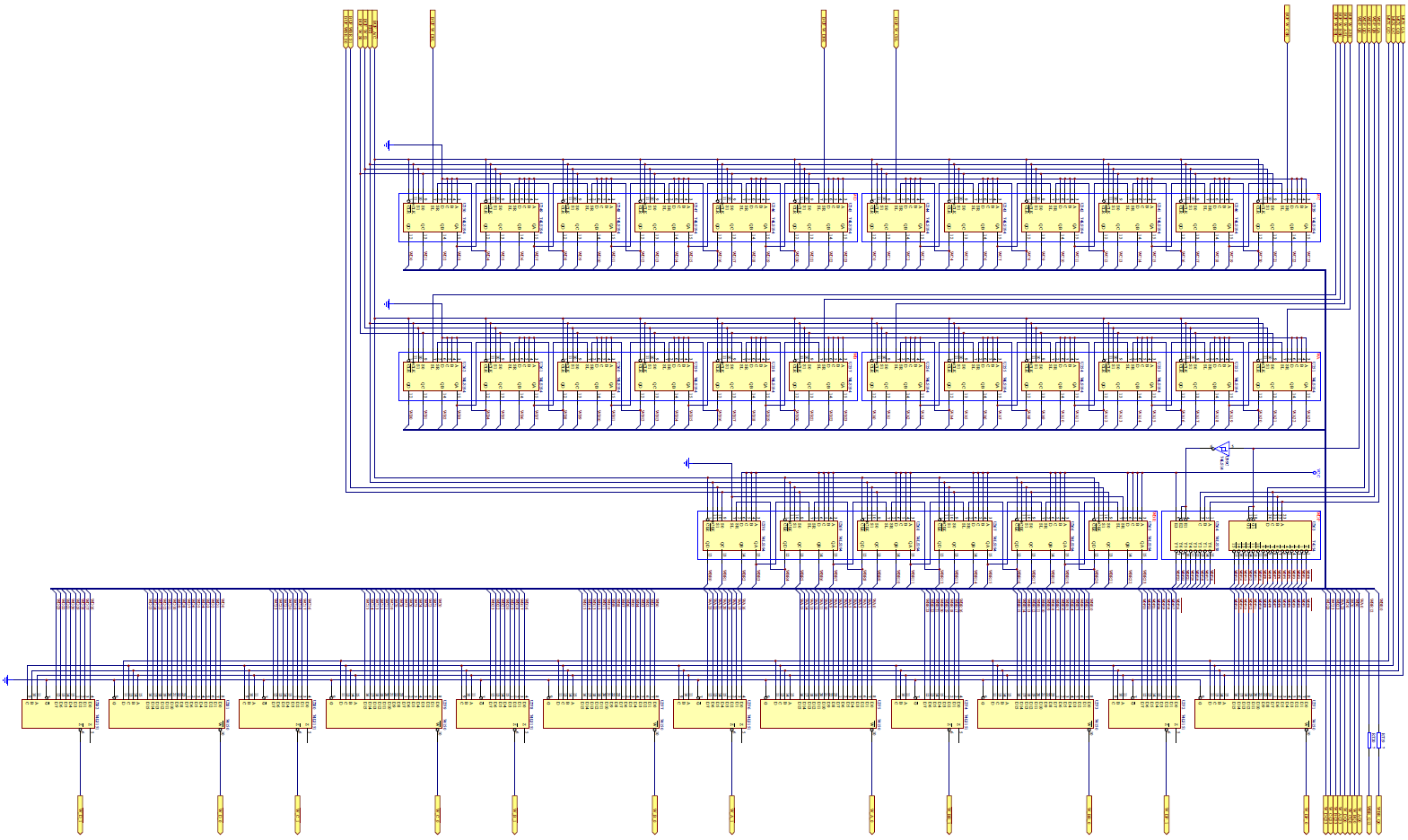 20.BUFORY SYGNAŁÓW WEJŚCIOWYCH DLA ZESPOŁÓW REJESTRÓW, DEKODERÓW ORAZ MULTIPLEKSERY STERUJĄCE ZESPOŁEM WYŚWIETLACZY
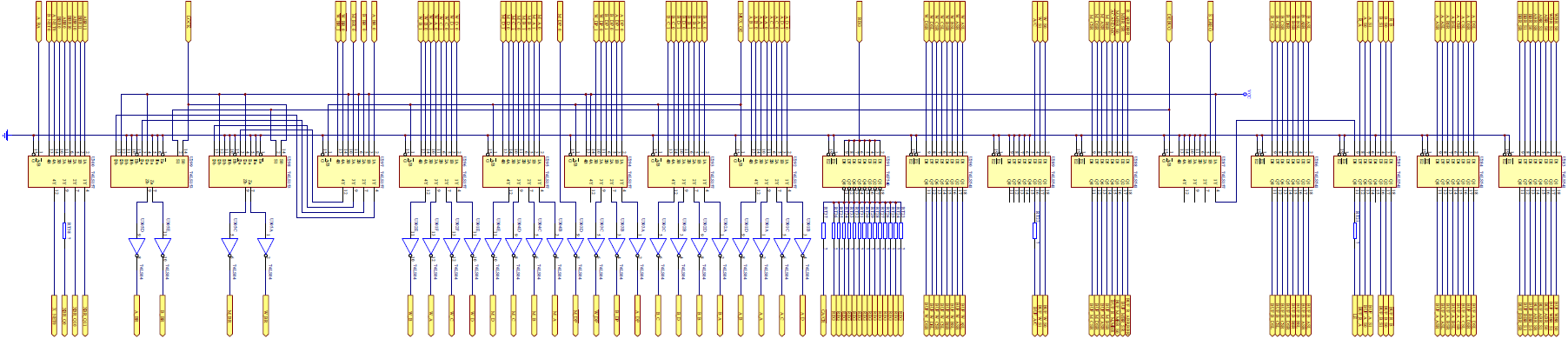 21.STEROWNIK ZNAKÓW WARTOŚCI LICZB
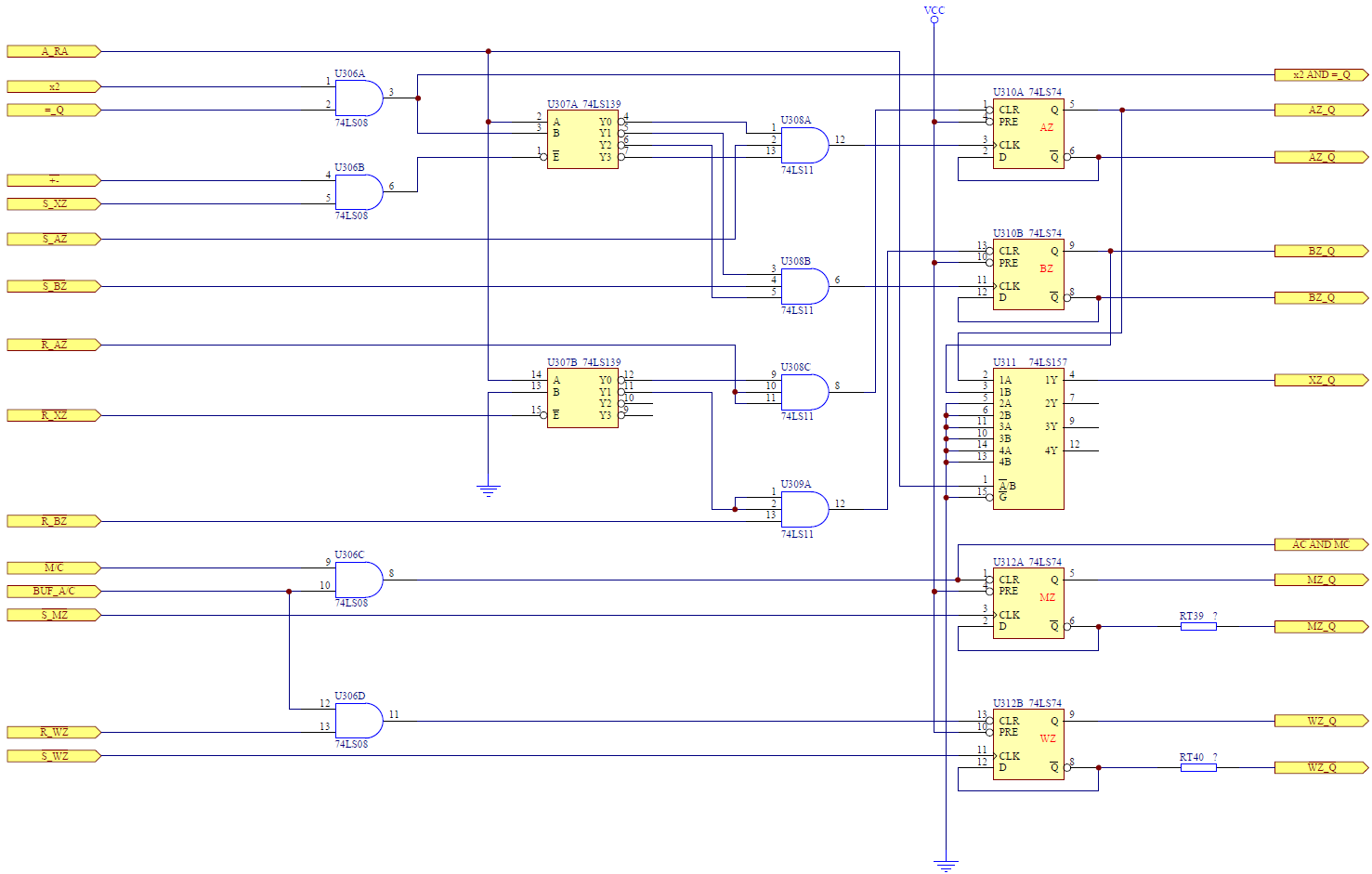 22.STEROWNIK ZESPOŁÓW LICZNIKÓW PUNKTÓW DZIESIĘTNYCH
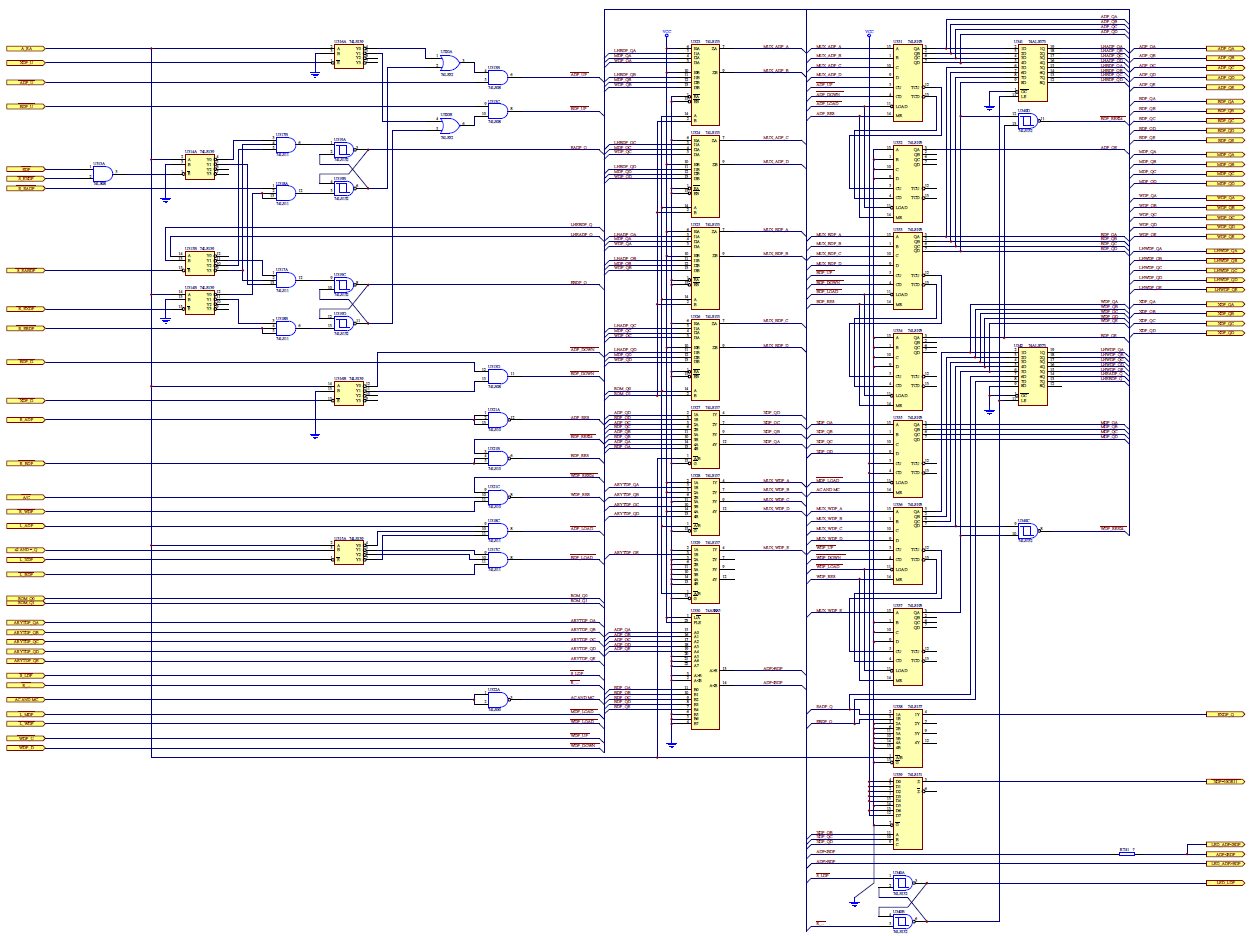 23.ZESPÓŁ LICZNIKÓW SPECJALNYCH
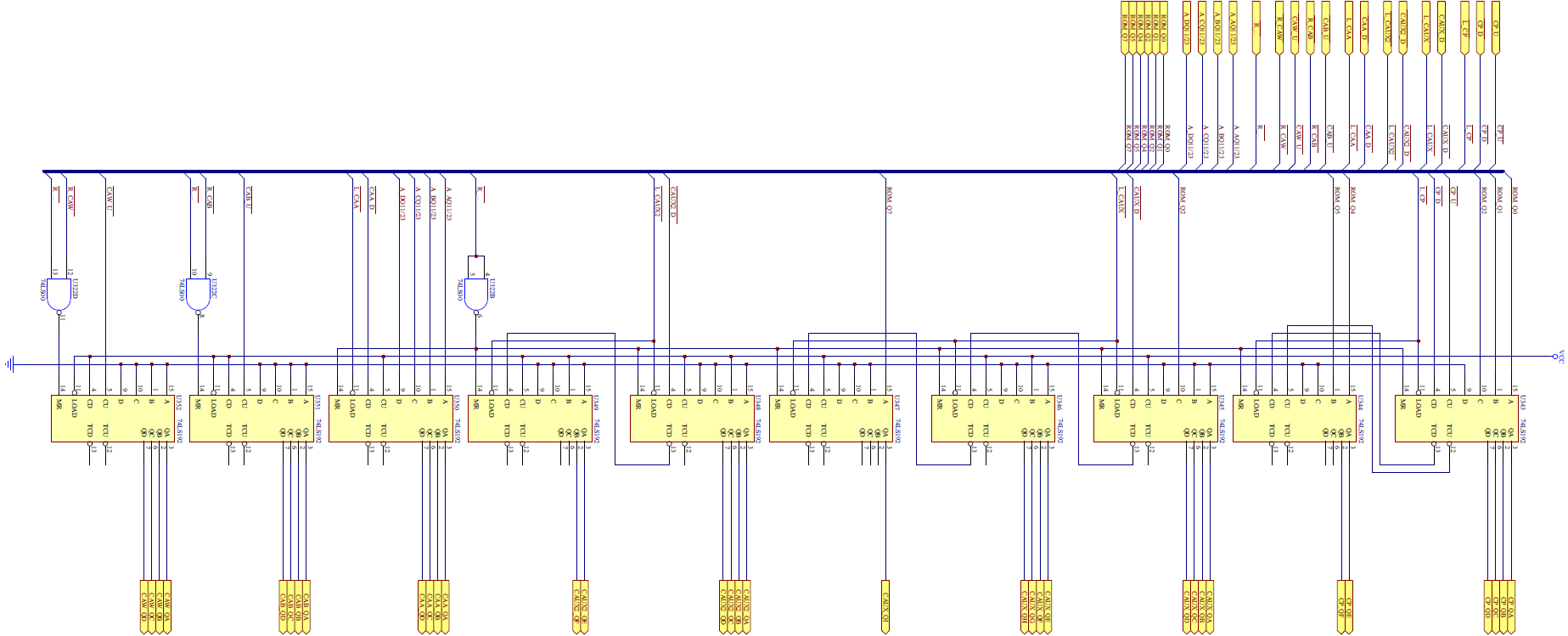 24.STEROWNIK USTAWIANIA TRYBÓW PRACY DLA ZESPOŁU REJESTRÓW
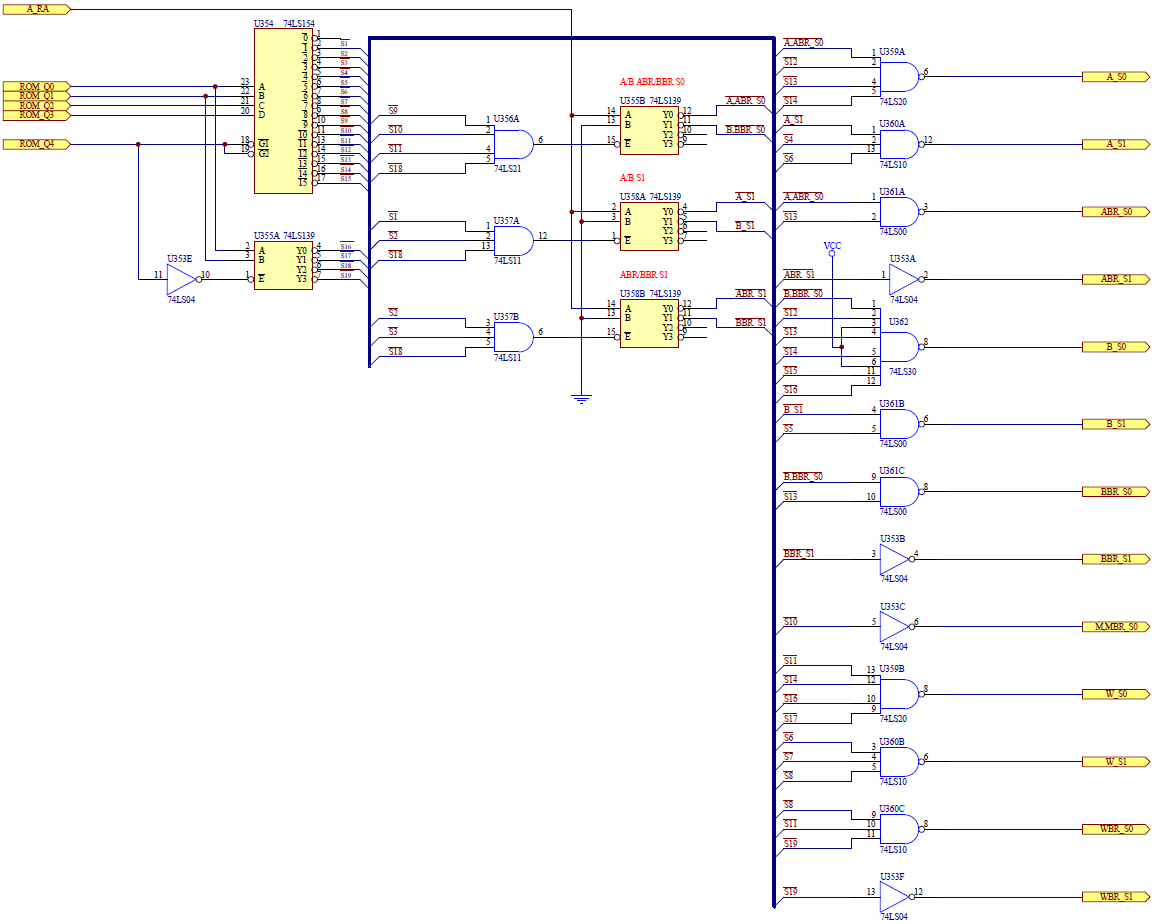 25.MULTIPLEKSERY OBSŁUGUJĄCE DANE DLA PRZESUWU W LEWO W ZESPOŁACH REJESTRÓW
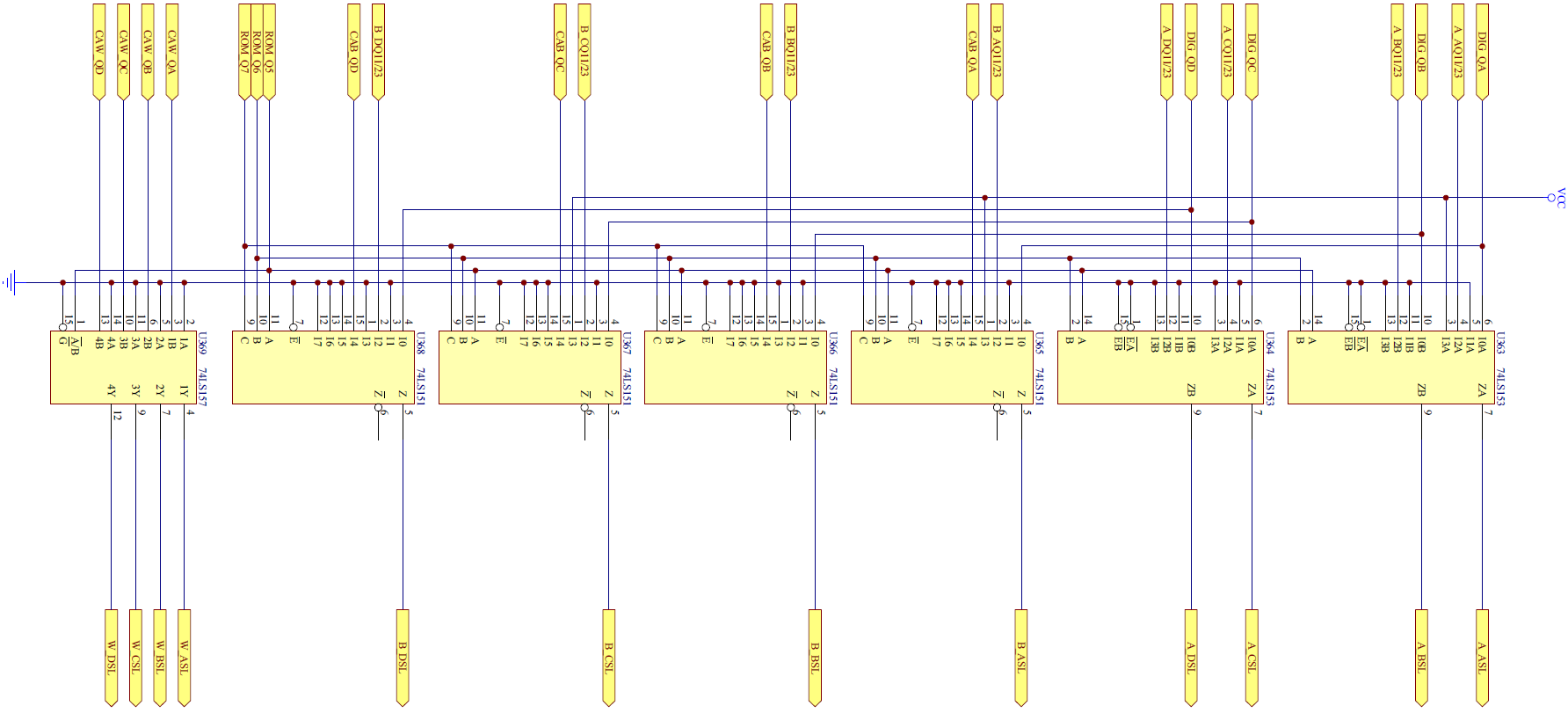 26.MULTIPLEKSERY OBSŁUGUJĄCE DANE DLA PRZESUWU W PRAWO W ZESPOŁACH REJESTRÓW
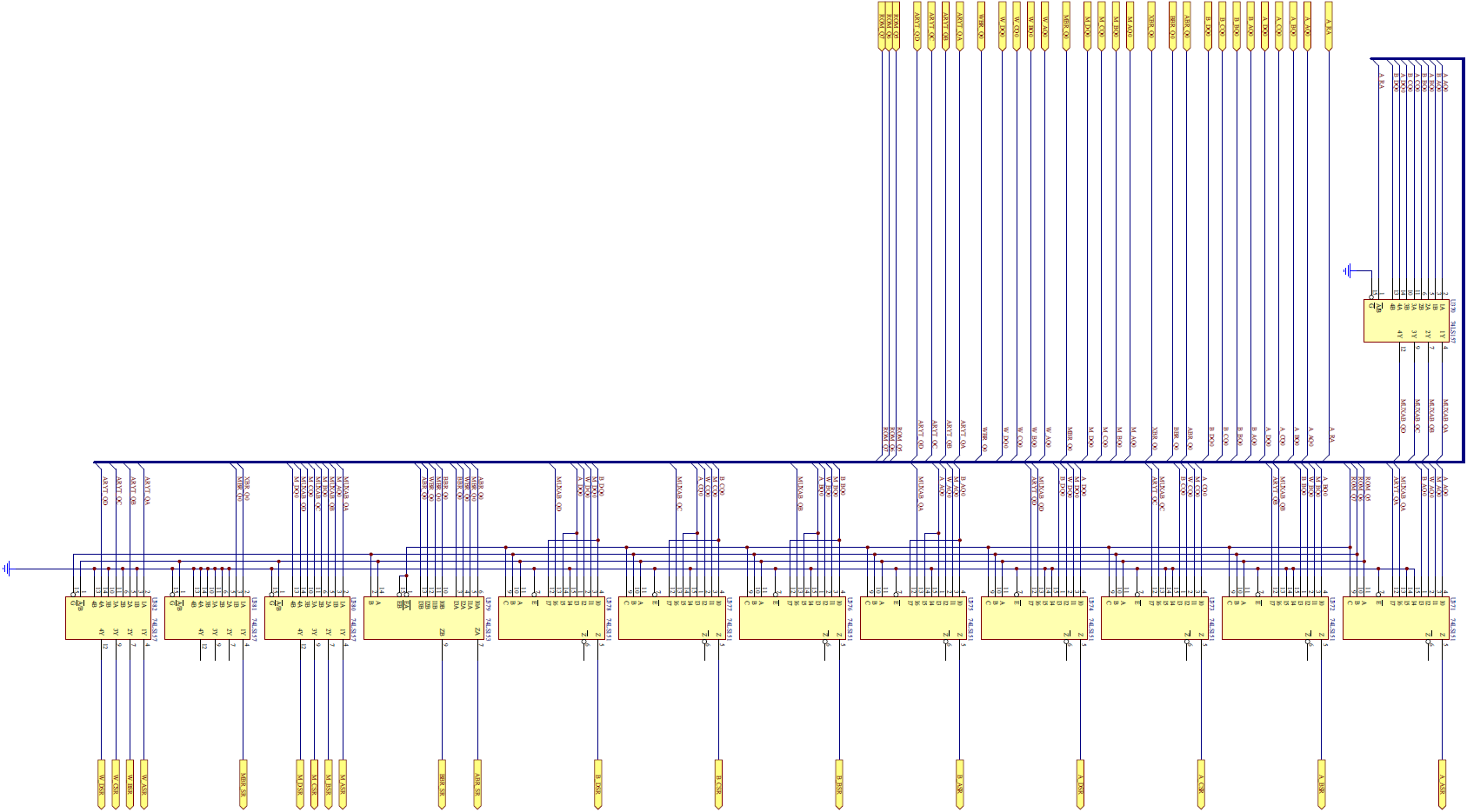 27.DEKODER FUNKCJI WYKONAWCZYCH
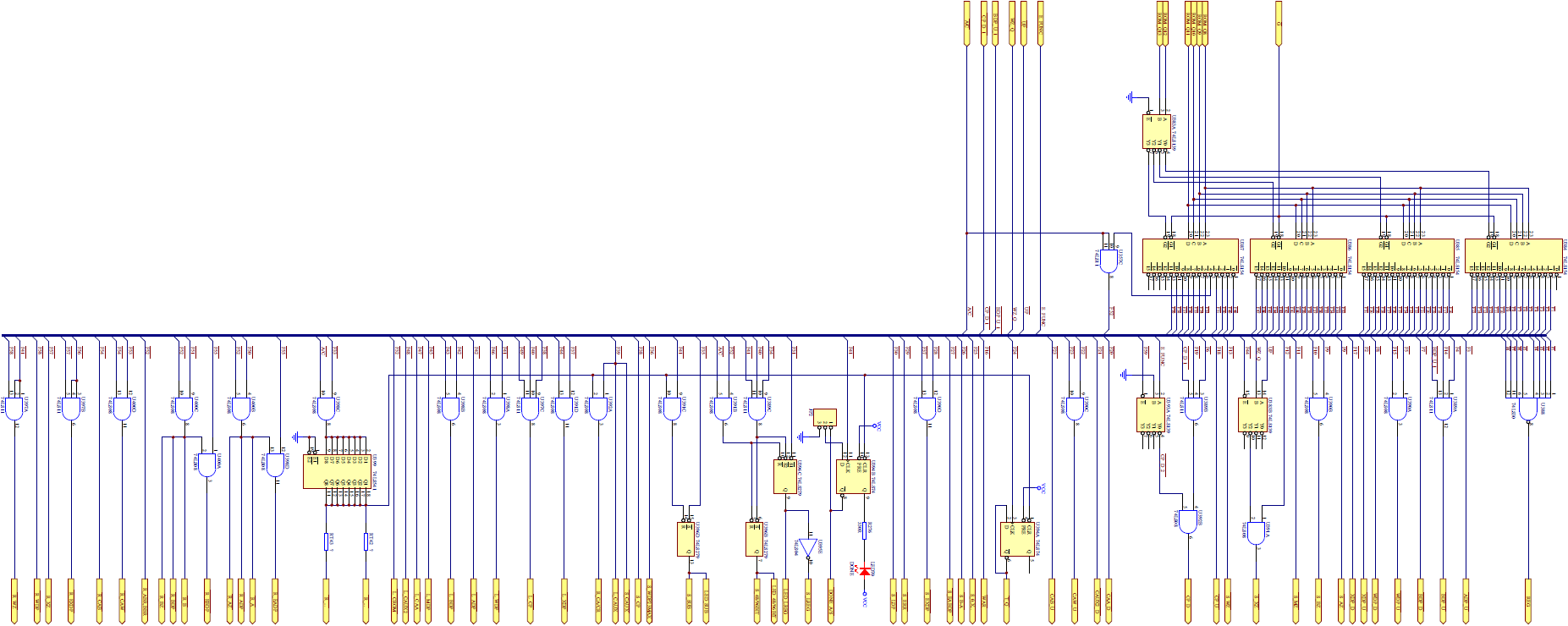 28.SELEKTOR FUNKCJI WARUNKOWYCH
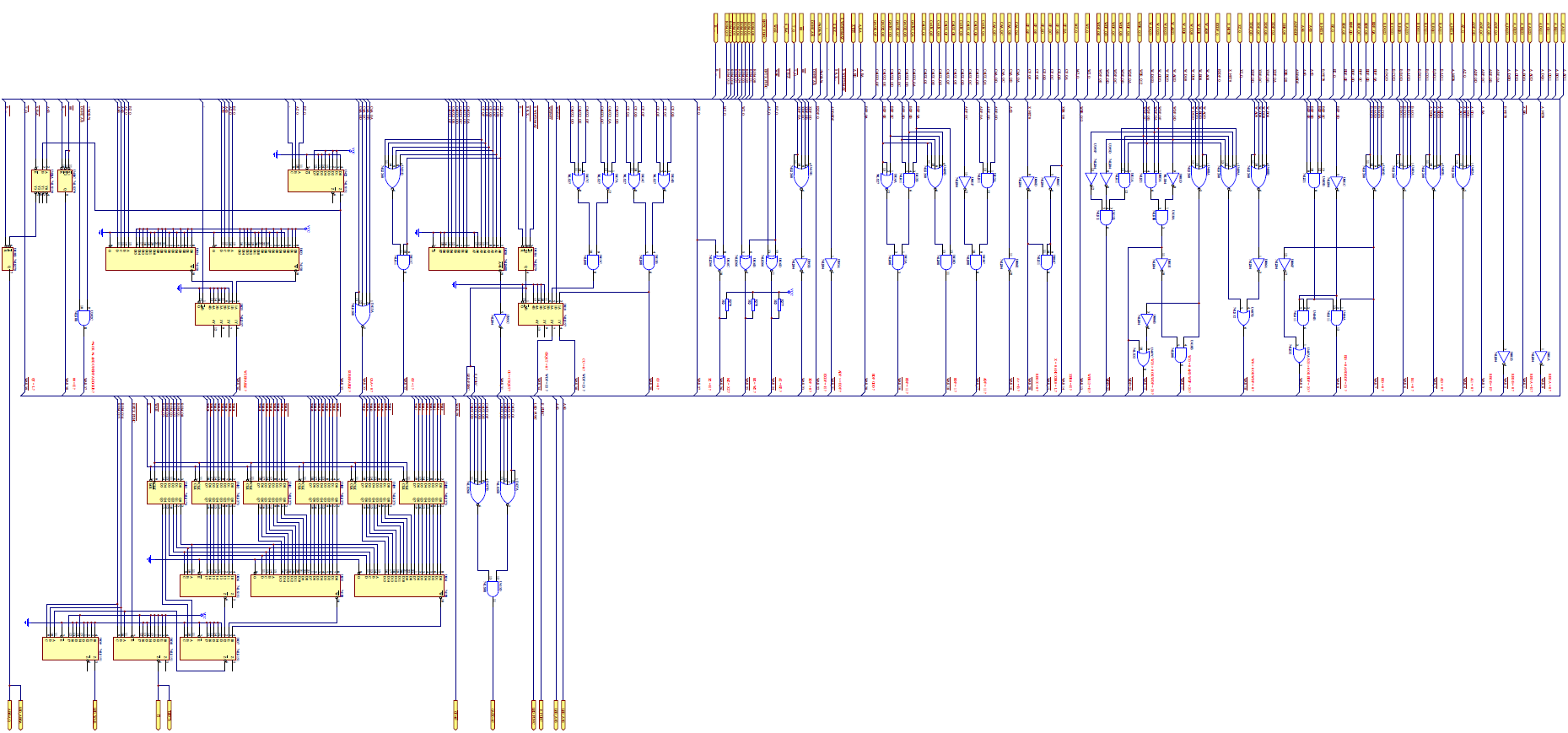 29.4 BITOWY ARYTMOMETR BCD,5 BITOWY ARYTMOMETR BIN
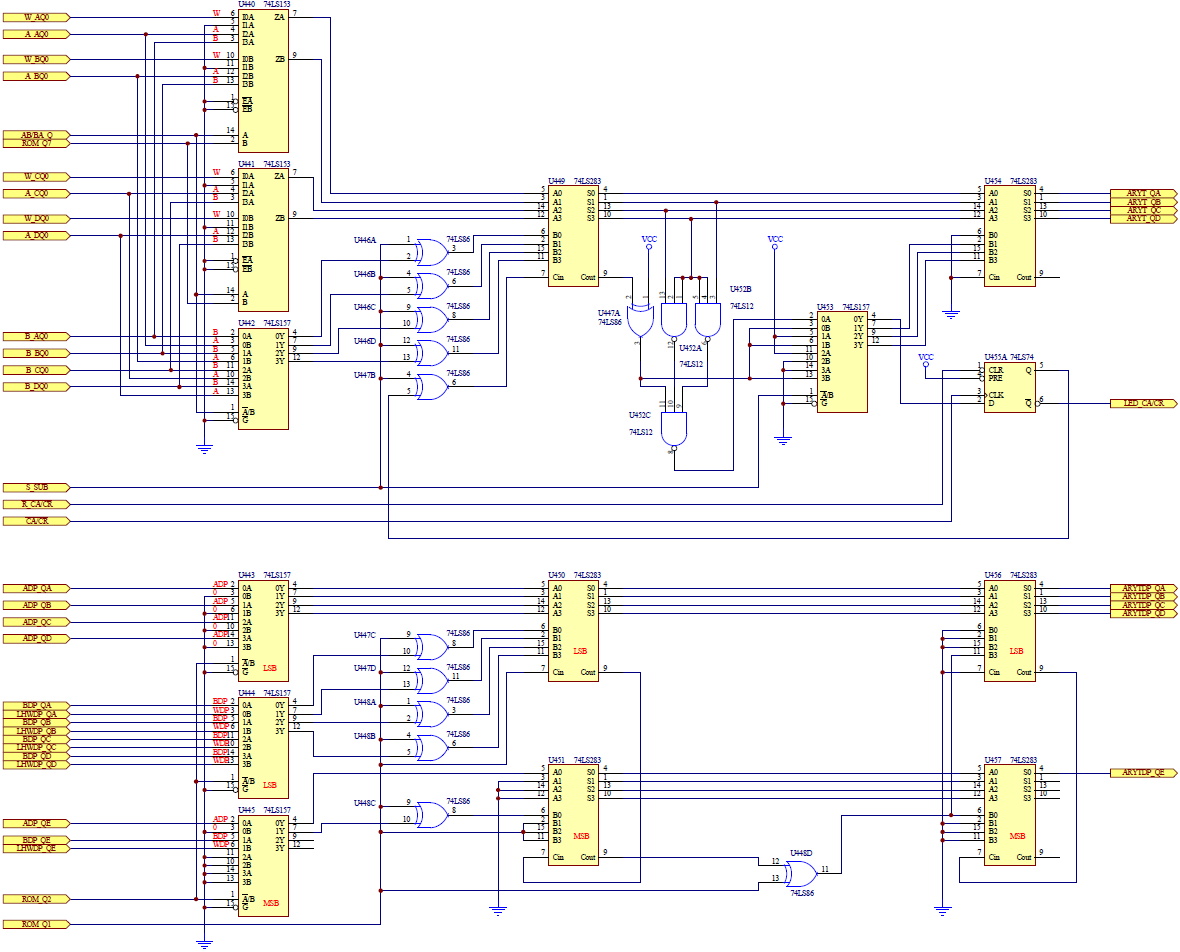 30.3840 BITOWA PAMIĘĆ ROM
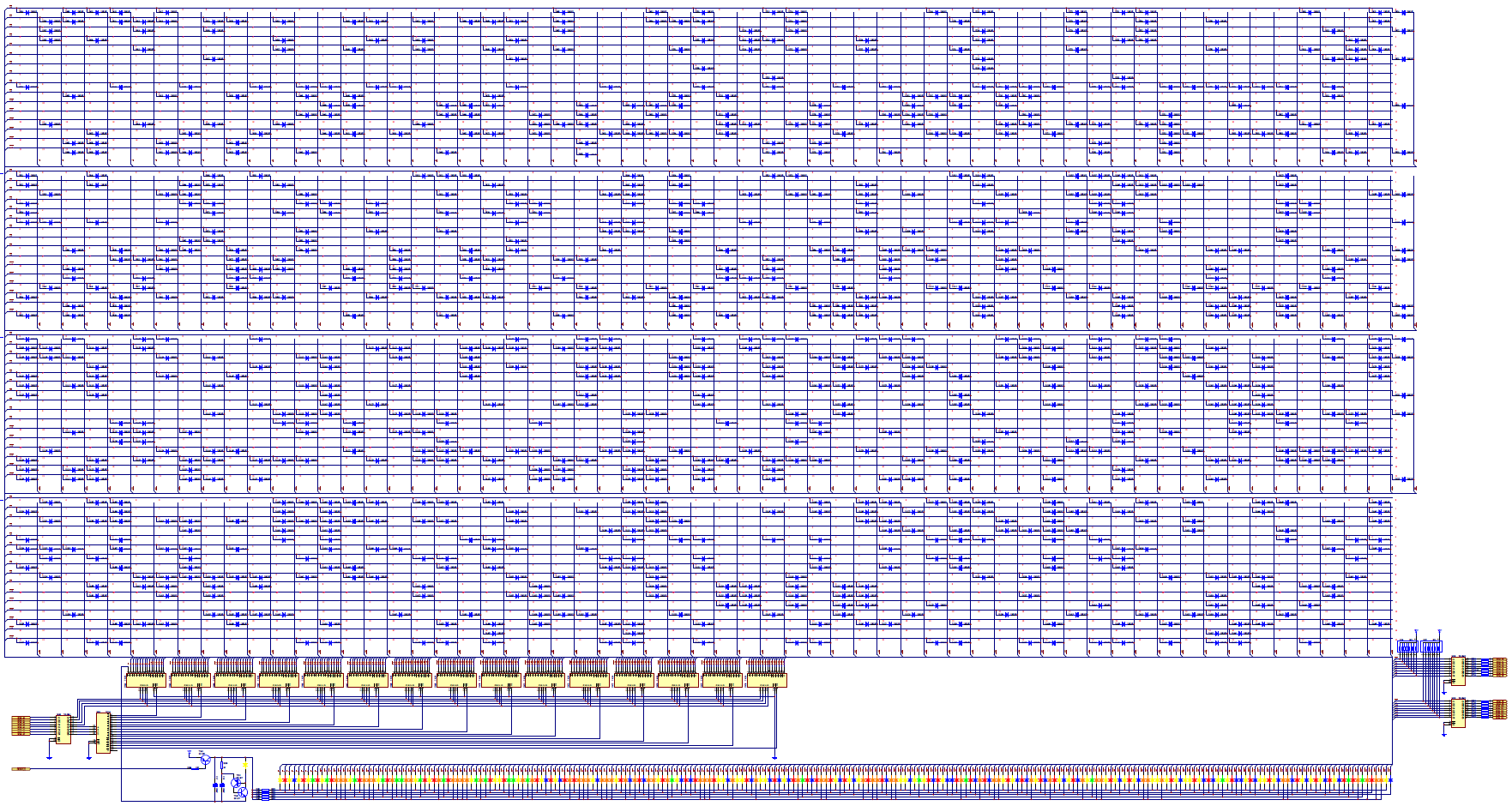 PRZYKŁAD PROGRAMÓW ALGORYTMÓW
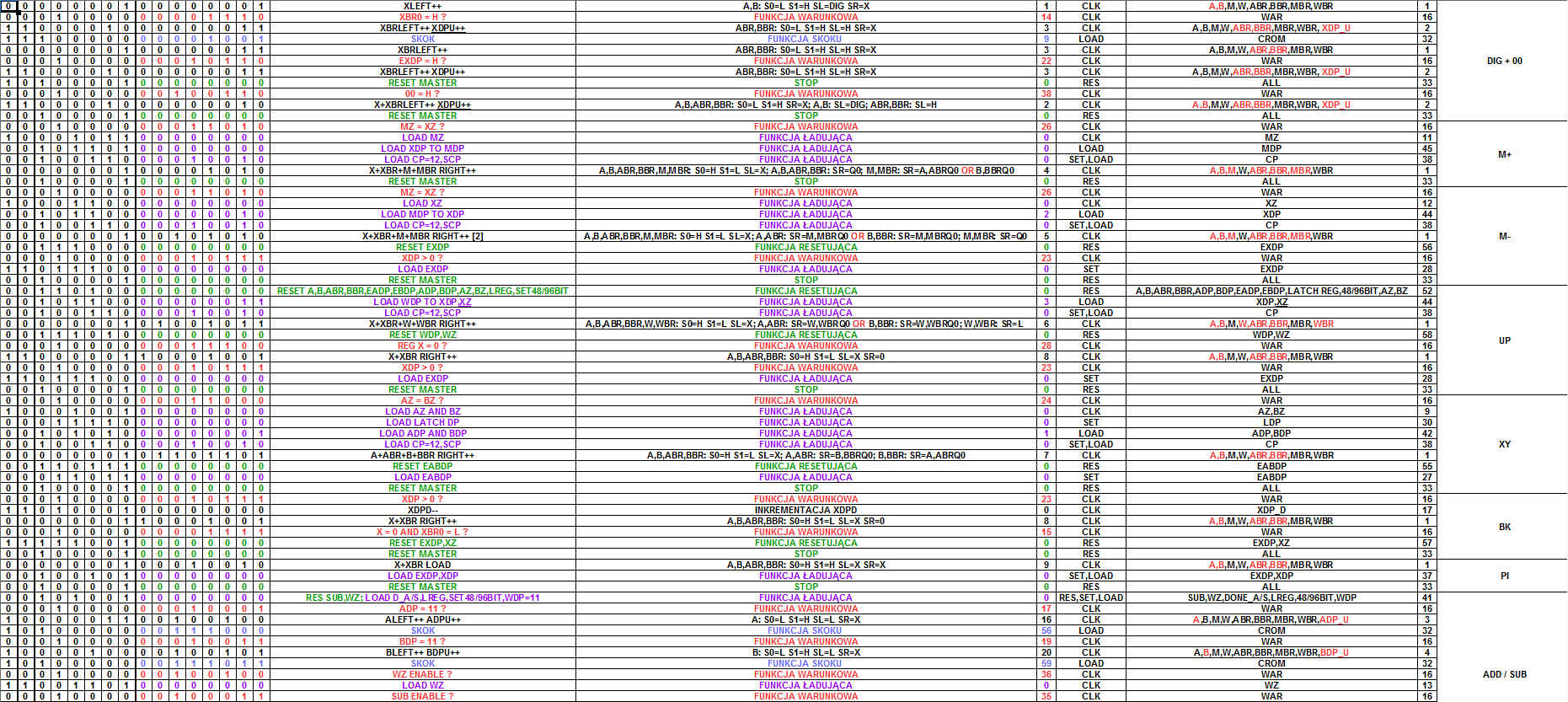 DIAGRAM ALGORYTMU BACKSPACE
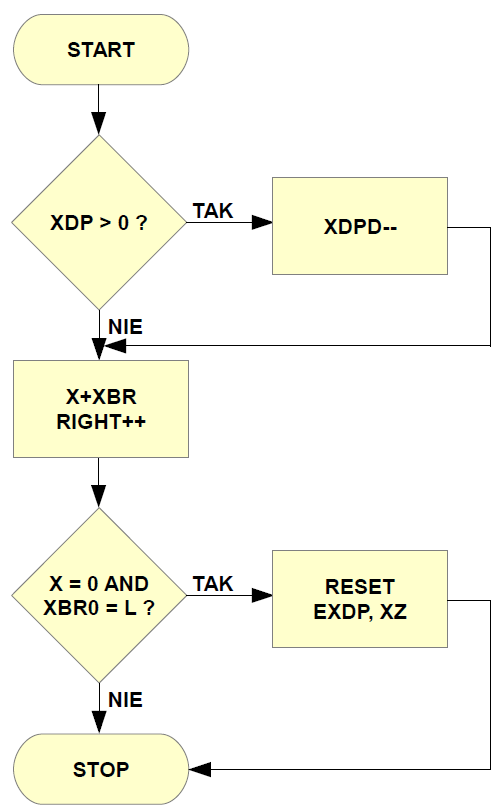 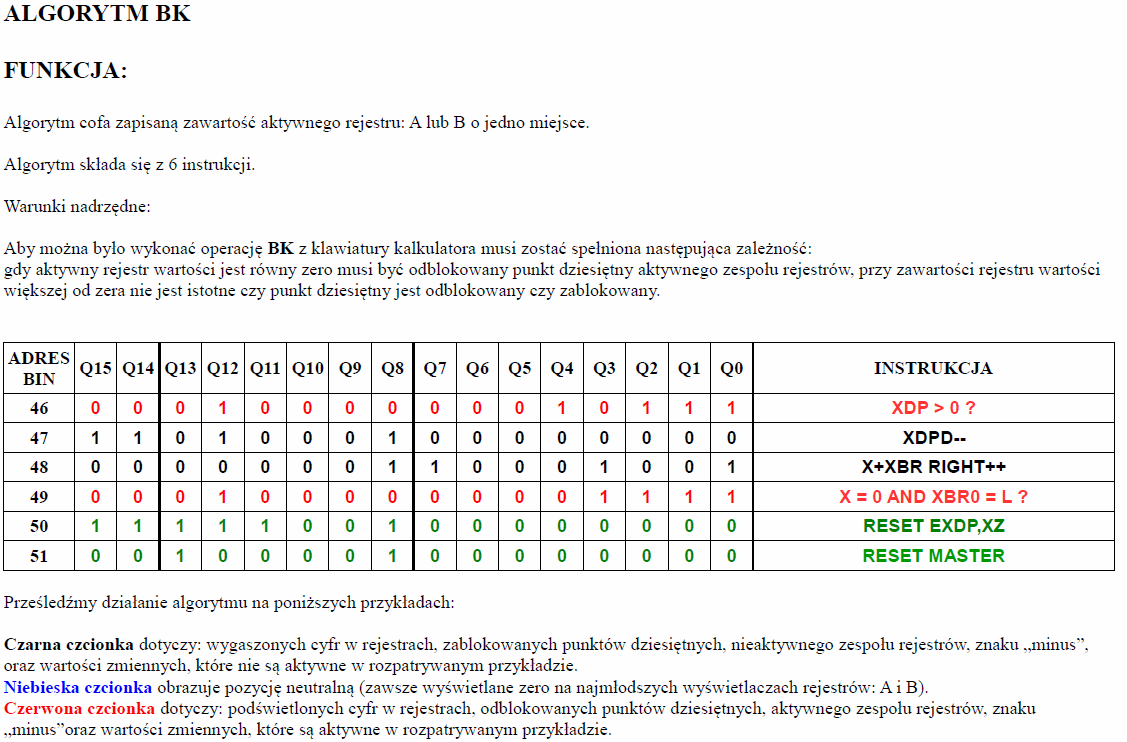 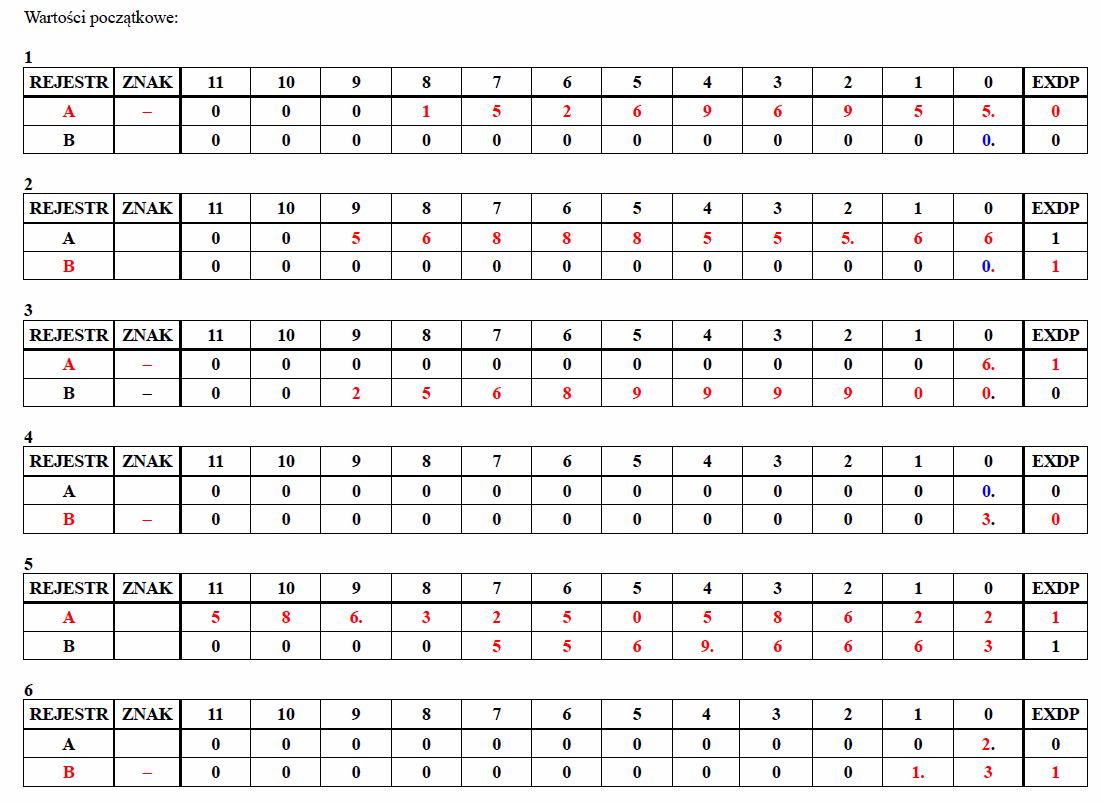 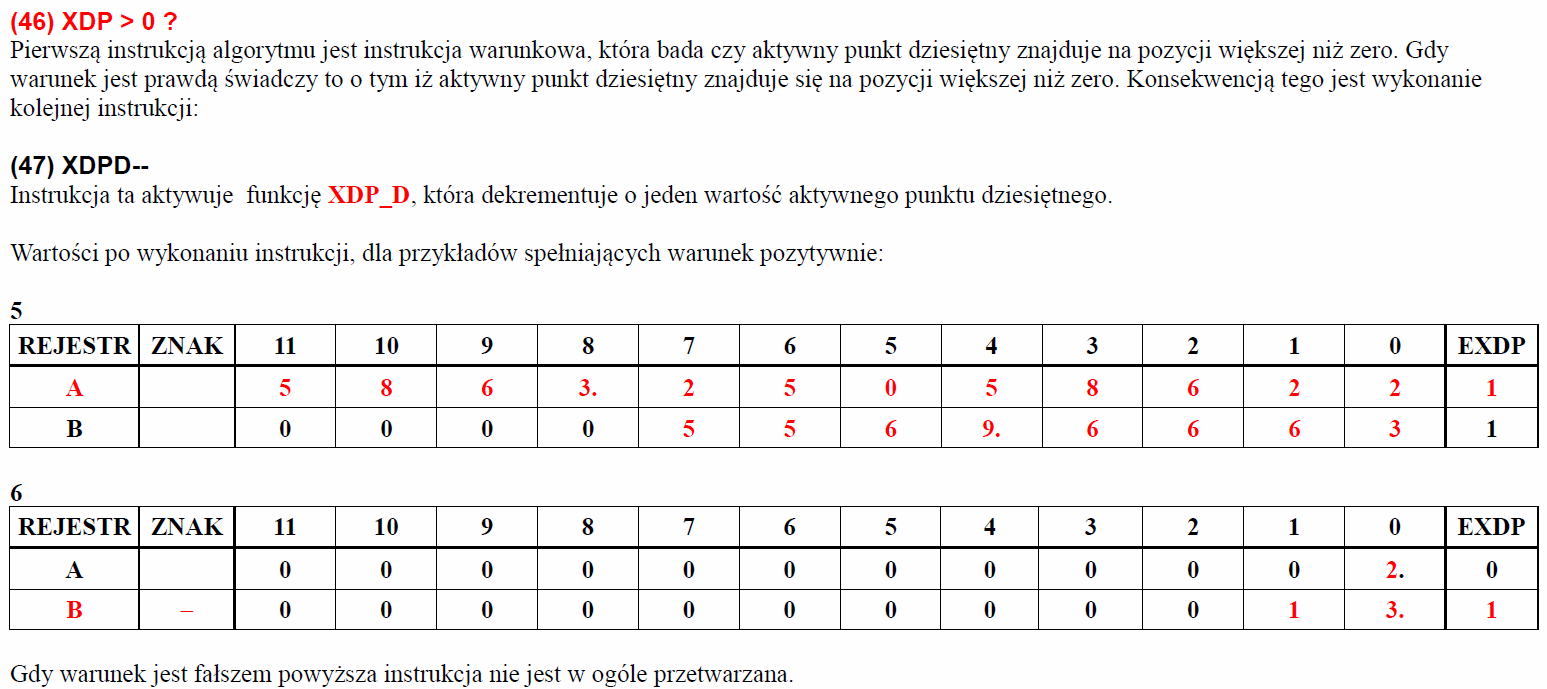 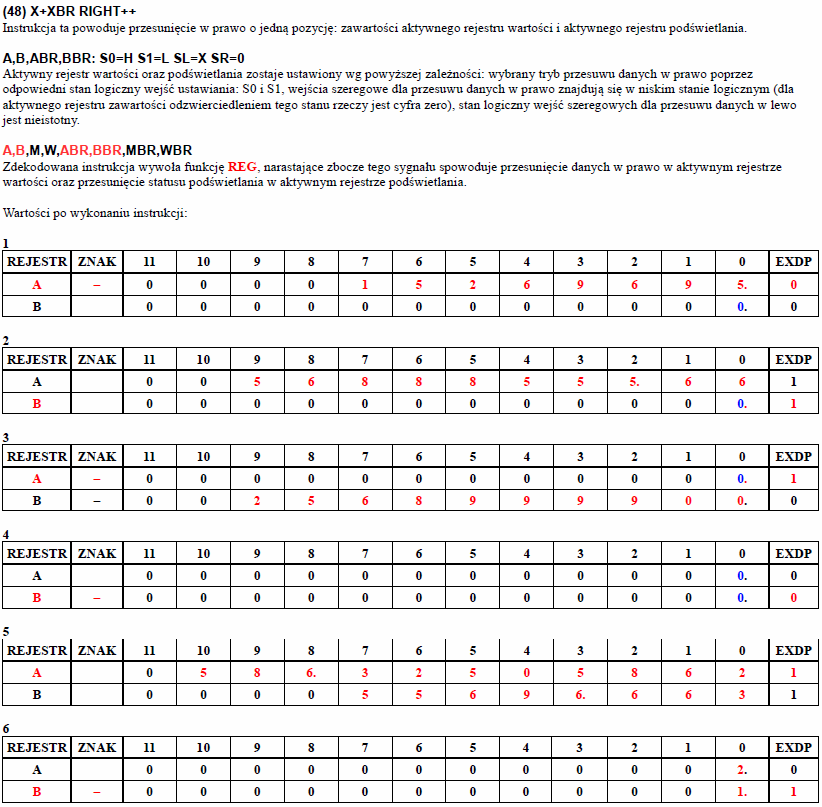 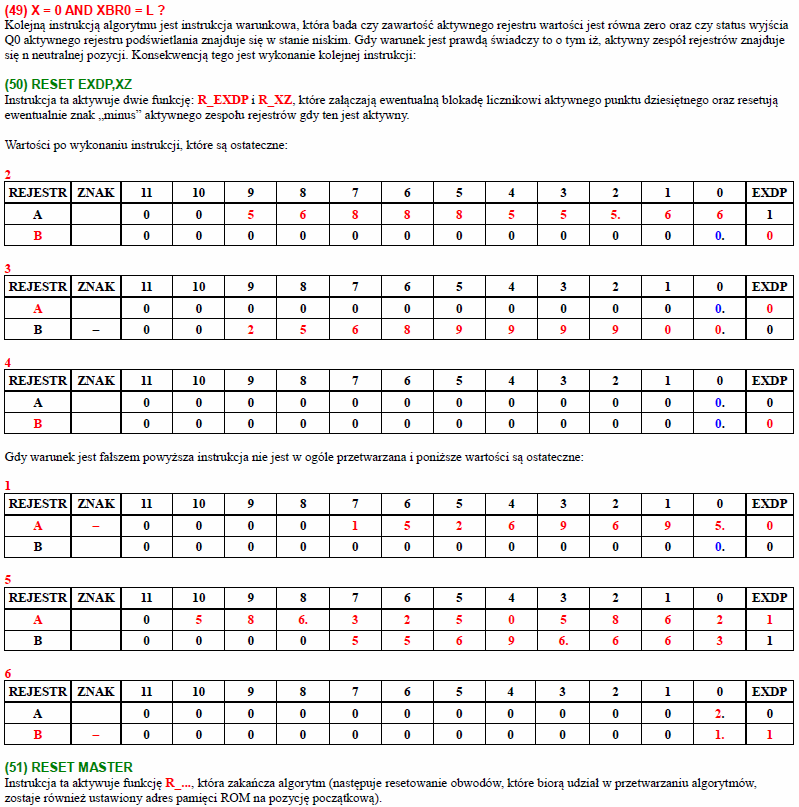 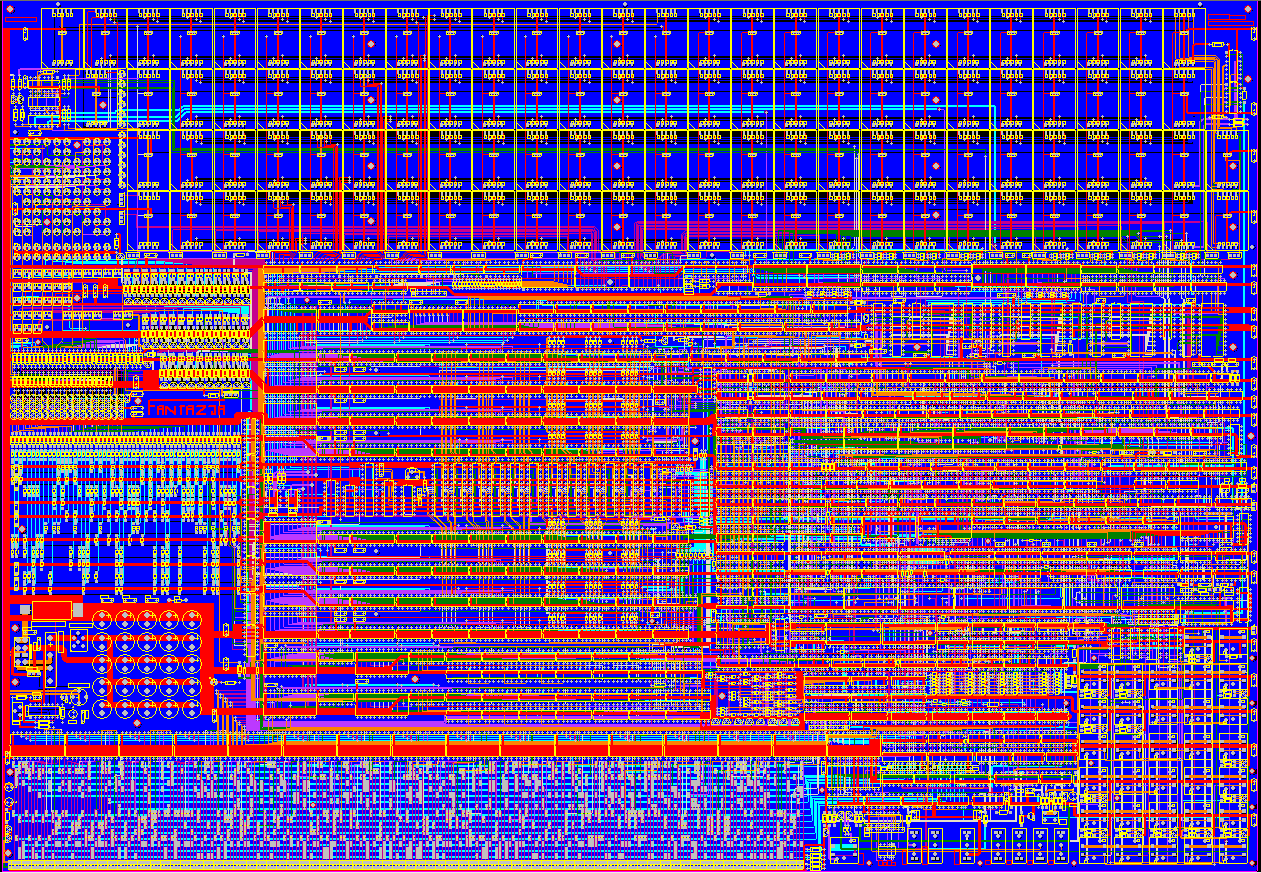 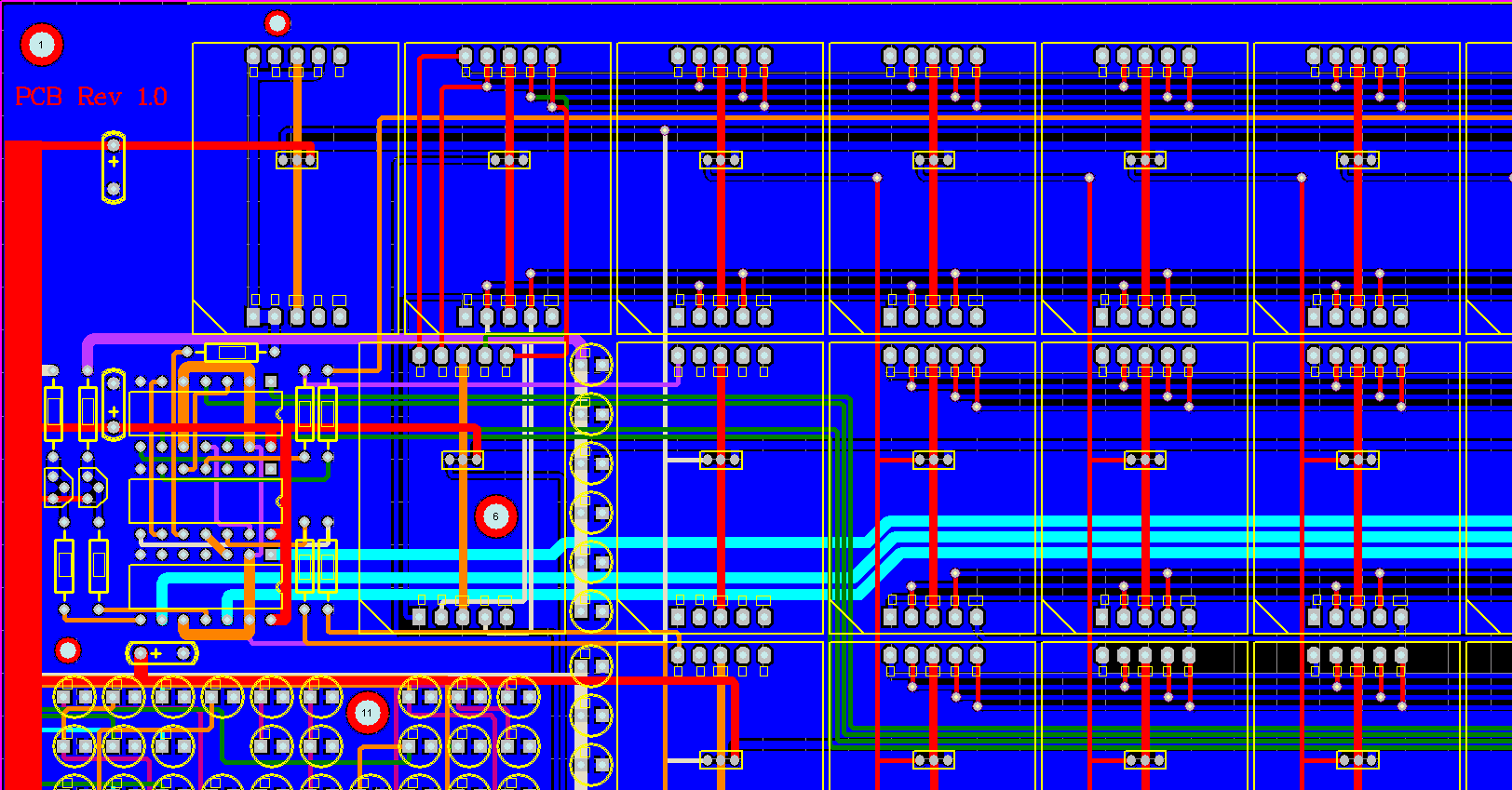 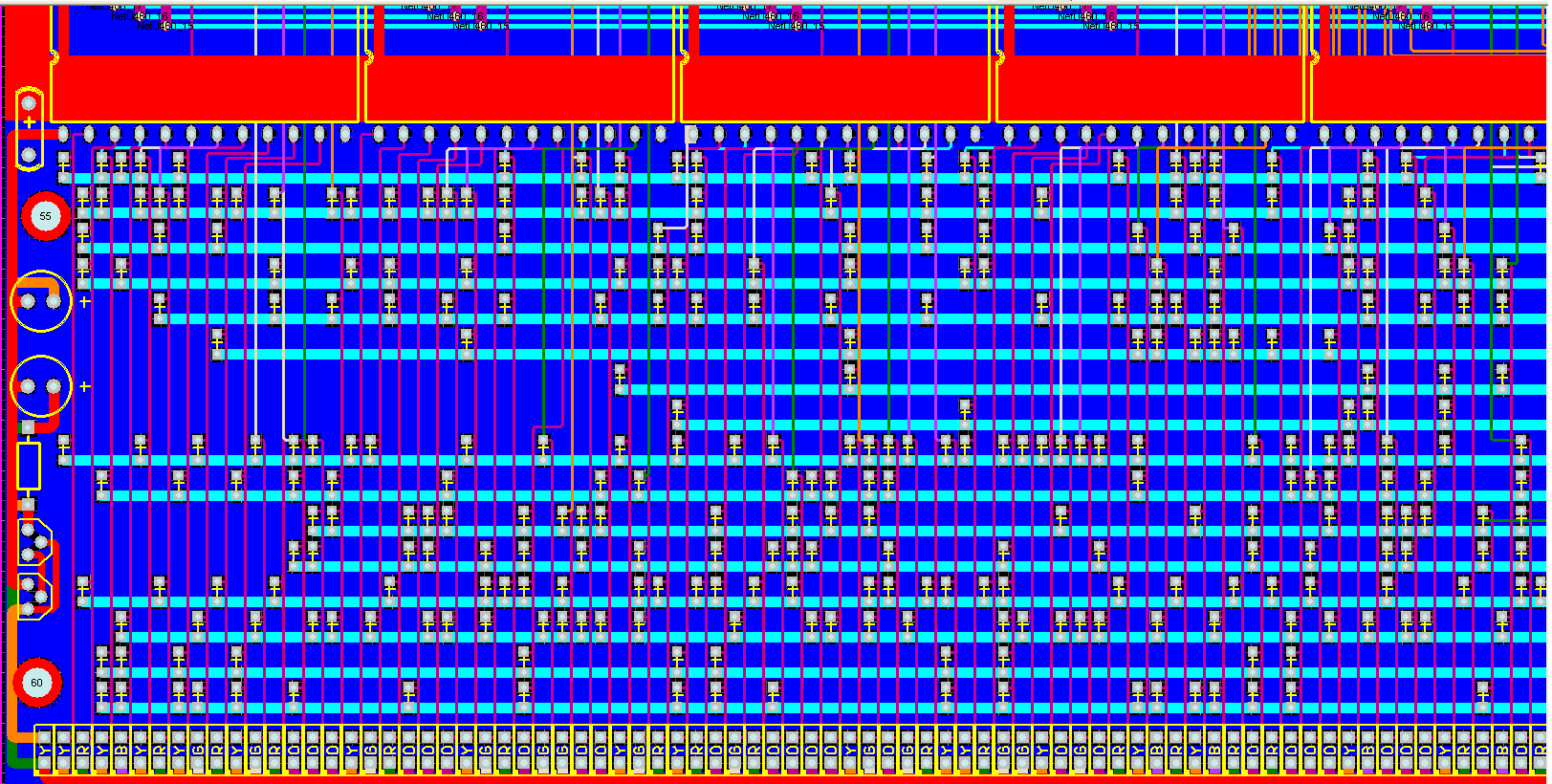 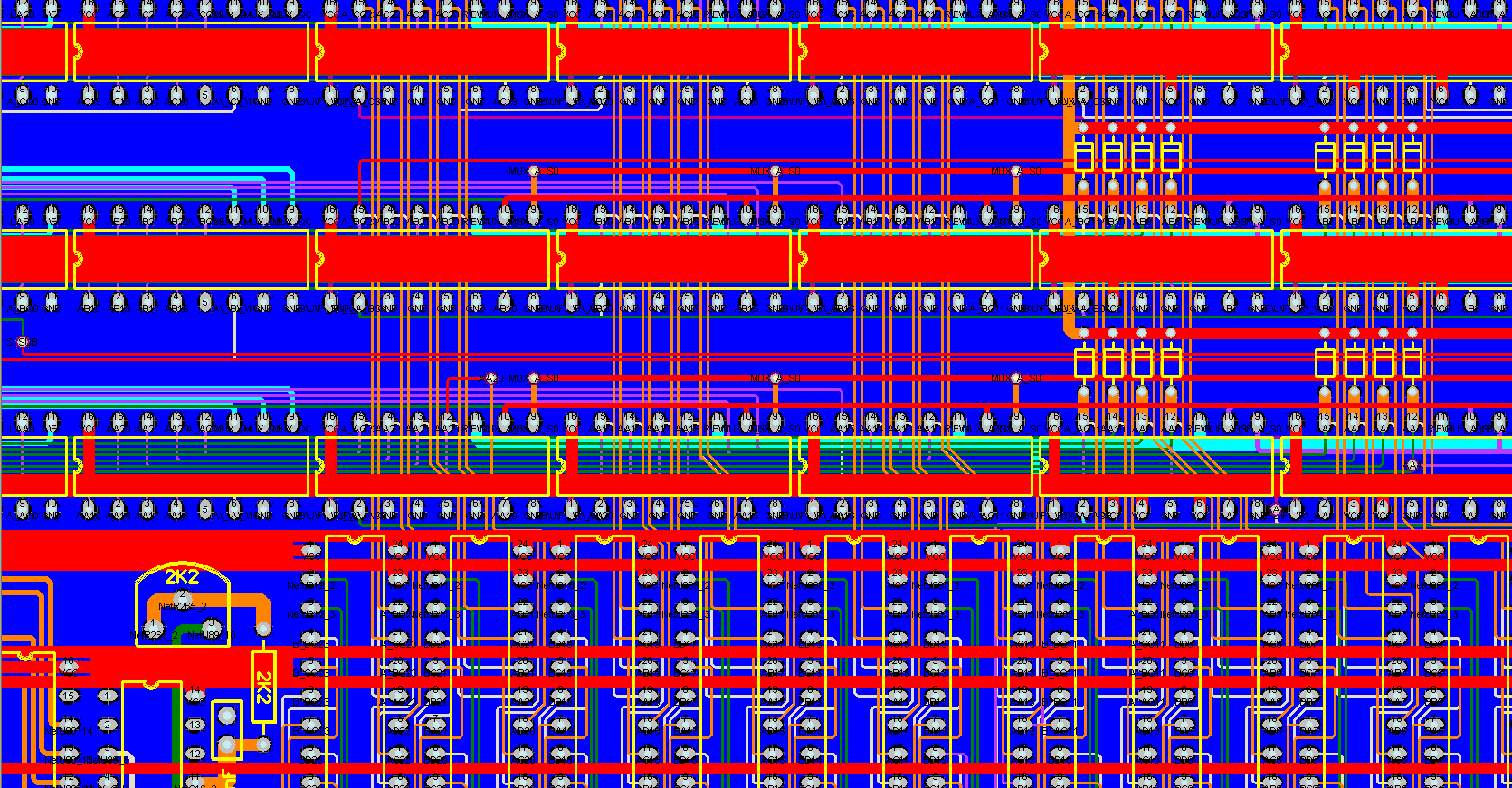 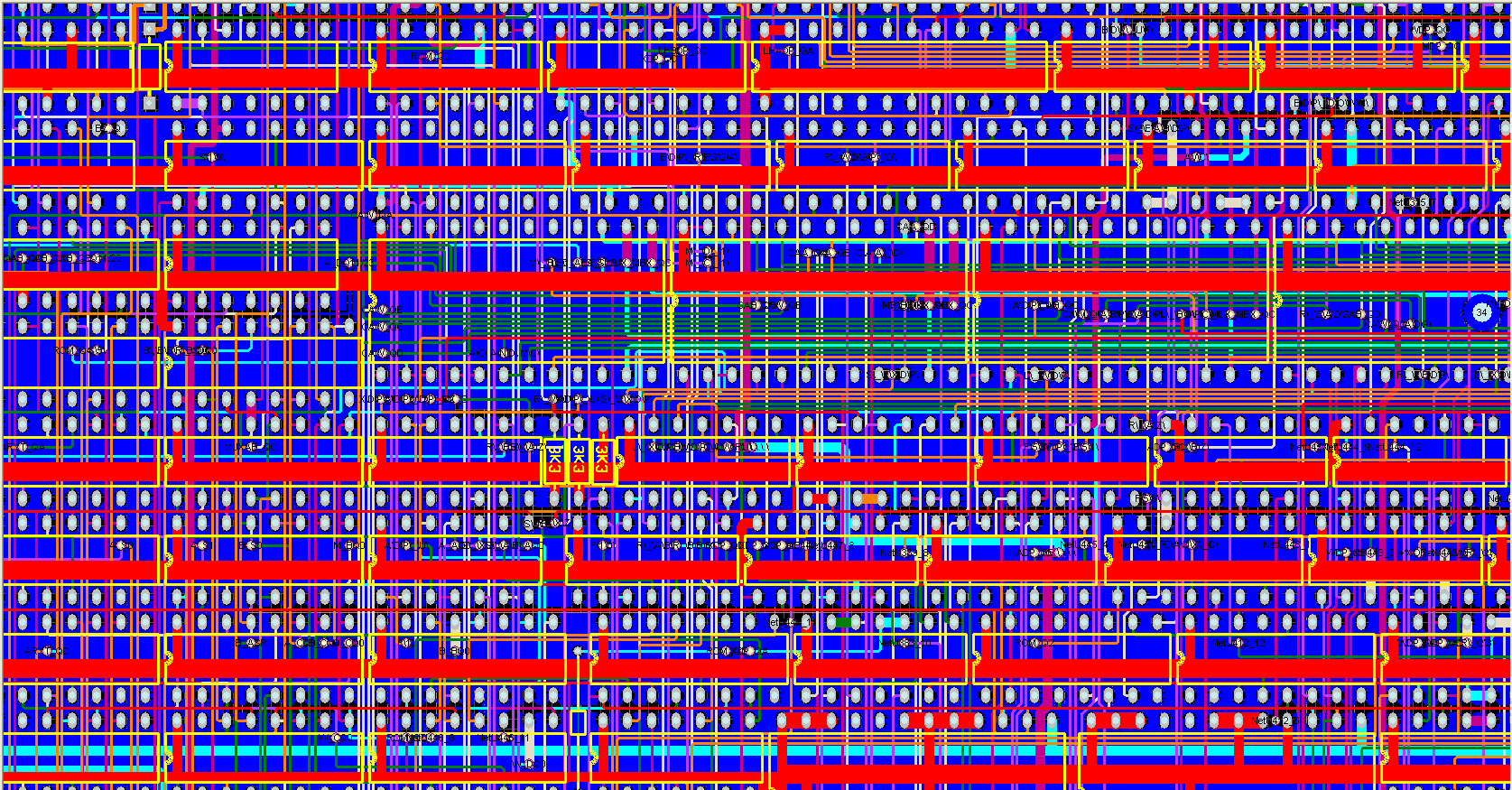 NOWY CEL
 KOMPUTER NA UKŁADACH TTL
NOWY CEL
 KOMPUTER NA UKŁADACH TTL
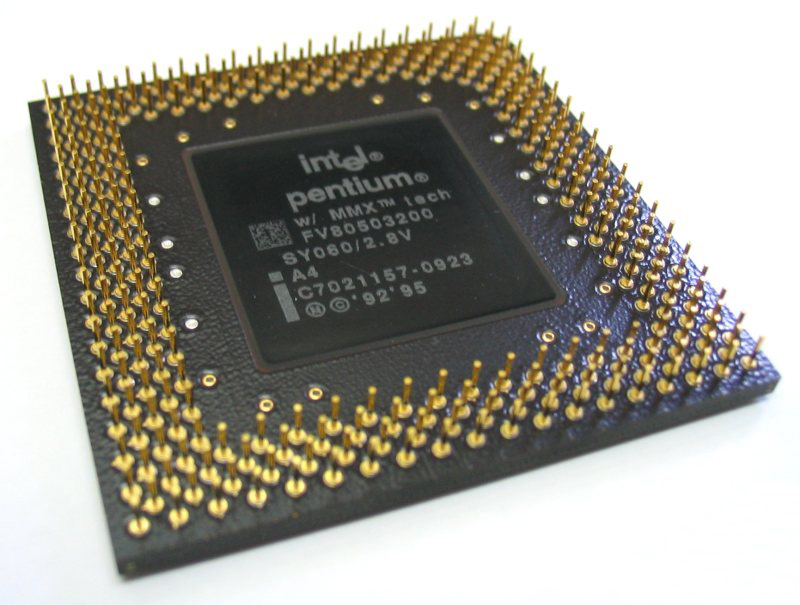 NOWY CEL
 KOMPUTER NA UKŁADACH TTL
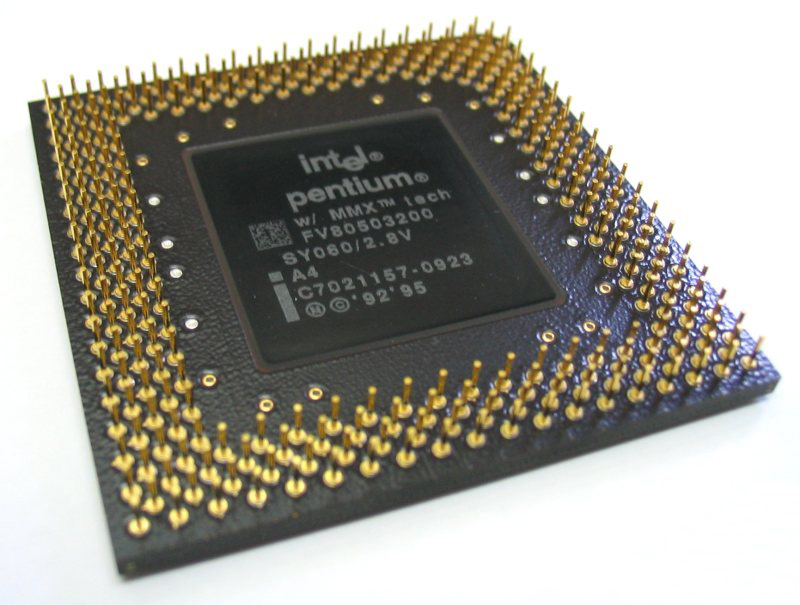 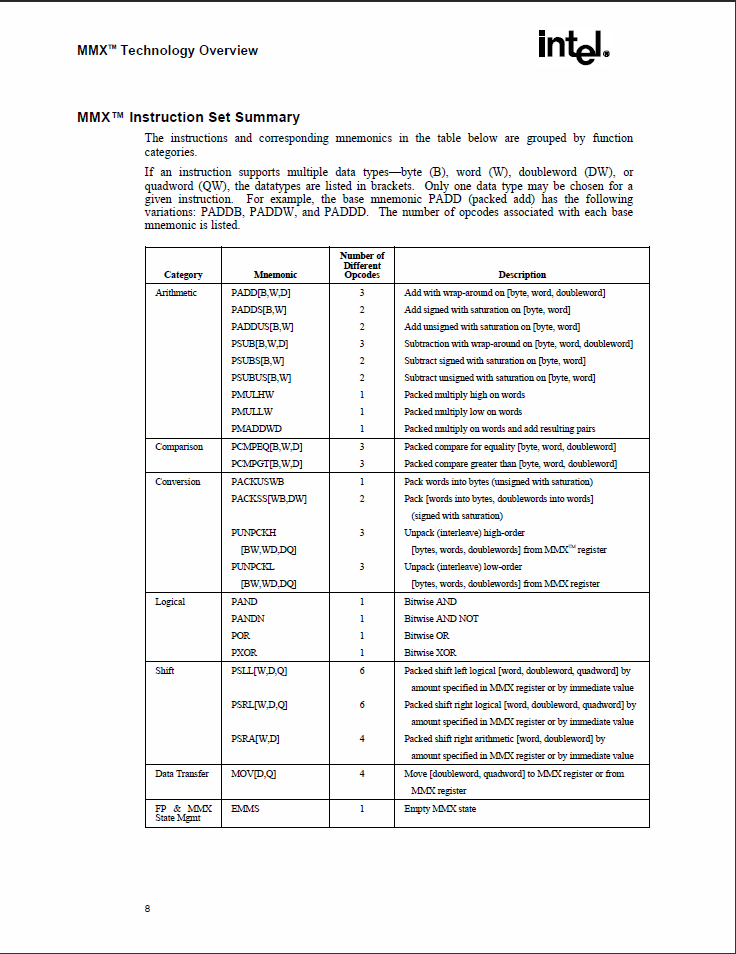 NOWY CEL
 KOMPUTER NA UKŁADACH TTL
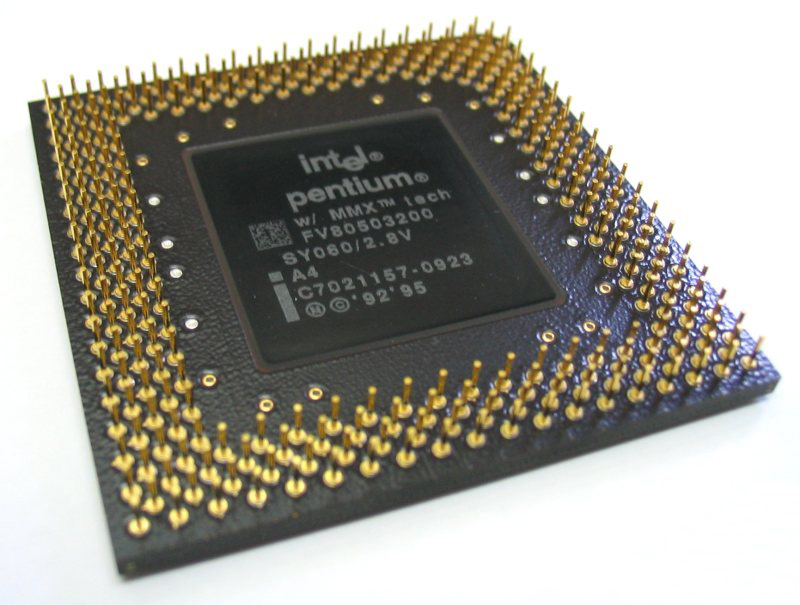 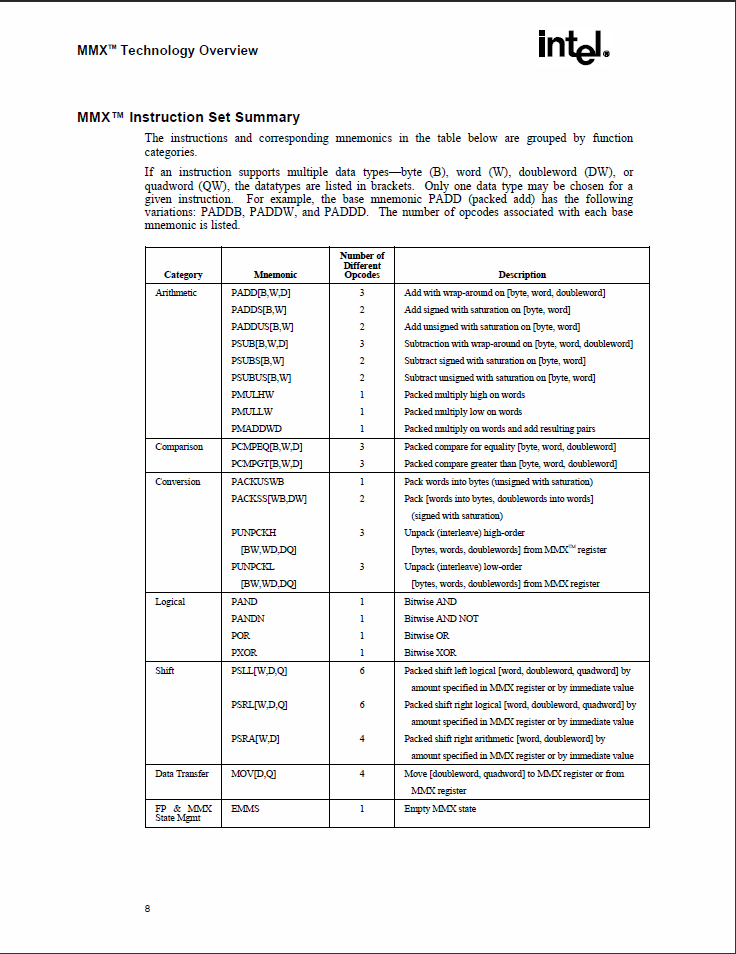 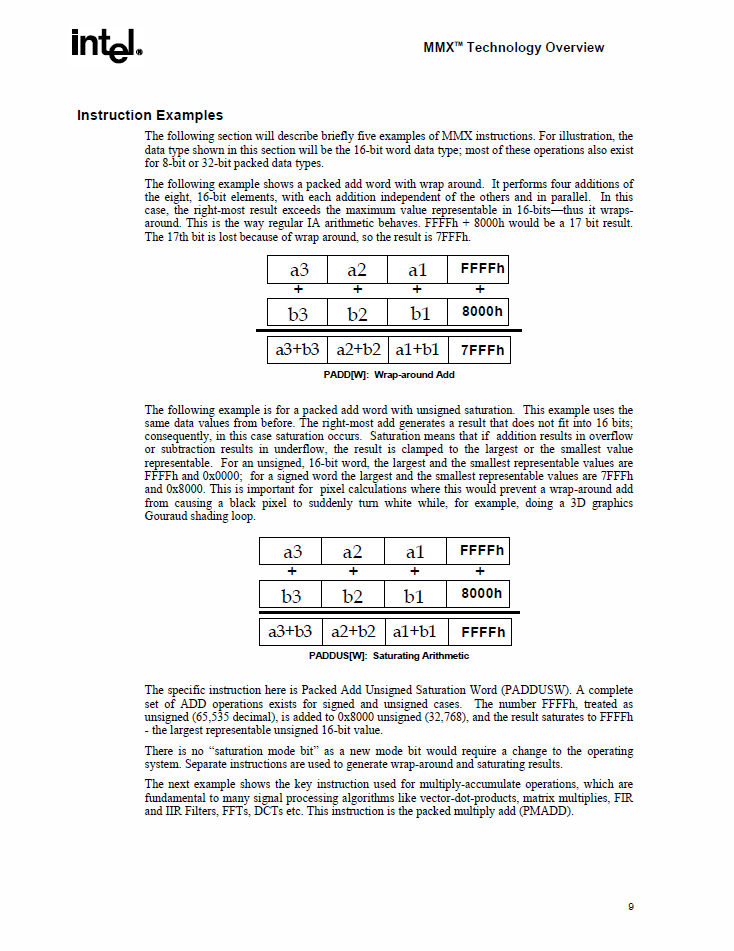 NOWY CEL
 KOMPUTER NA UKŁADACH TTL
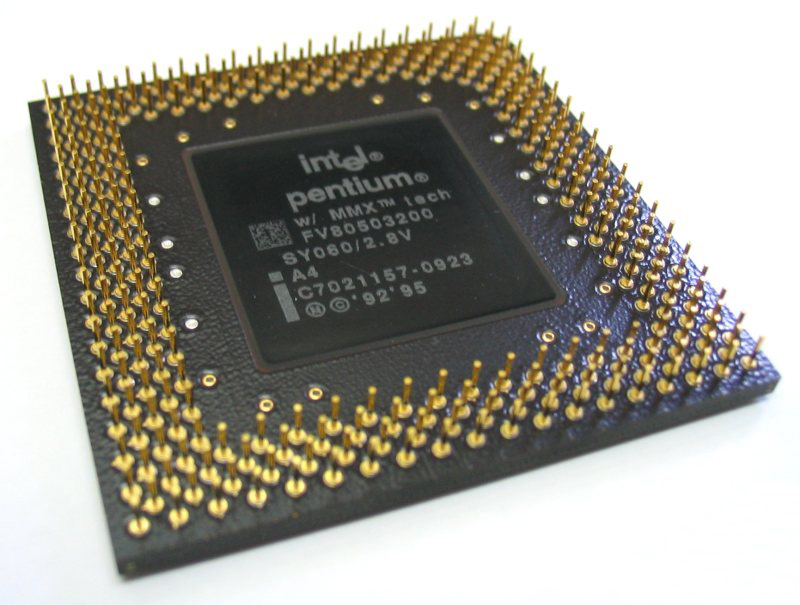 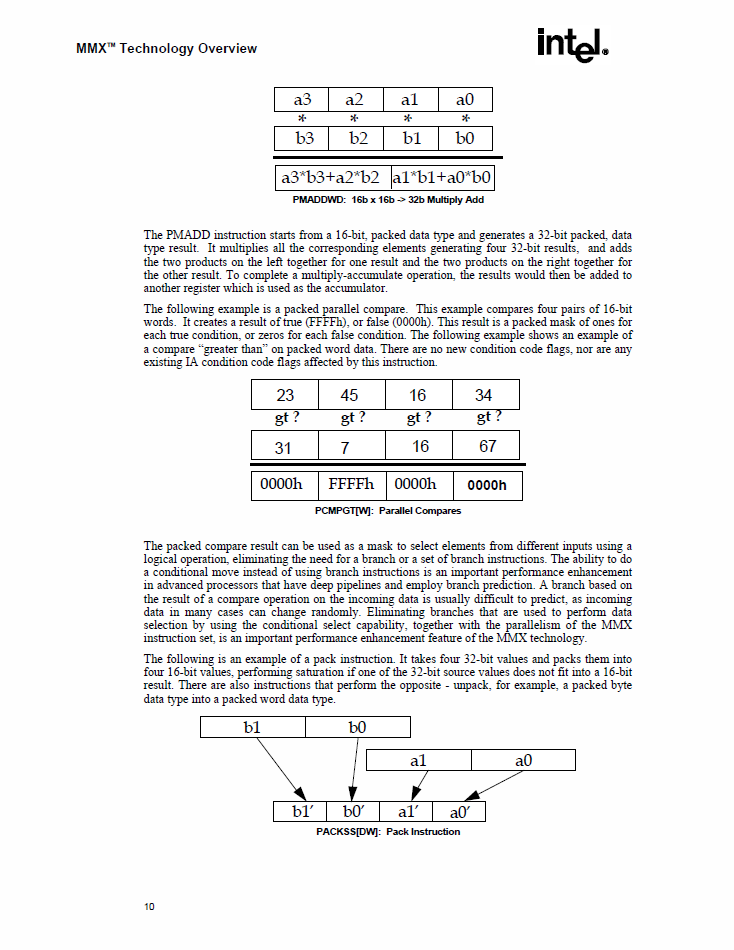 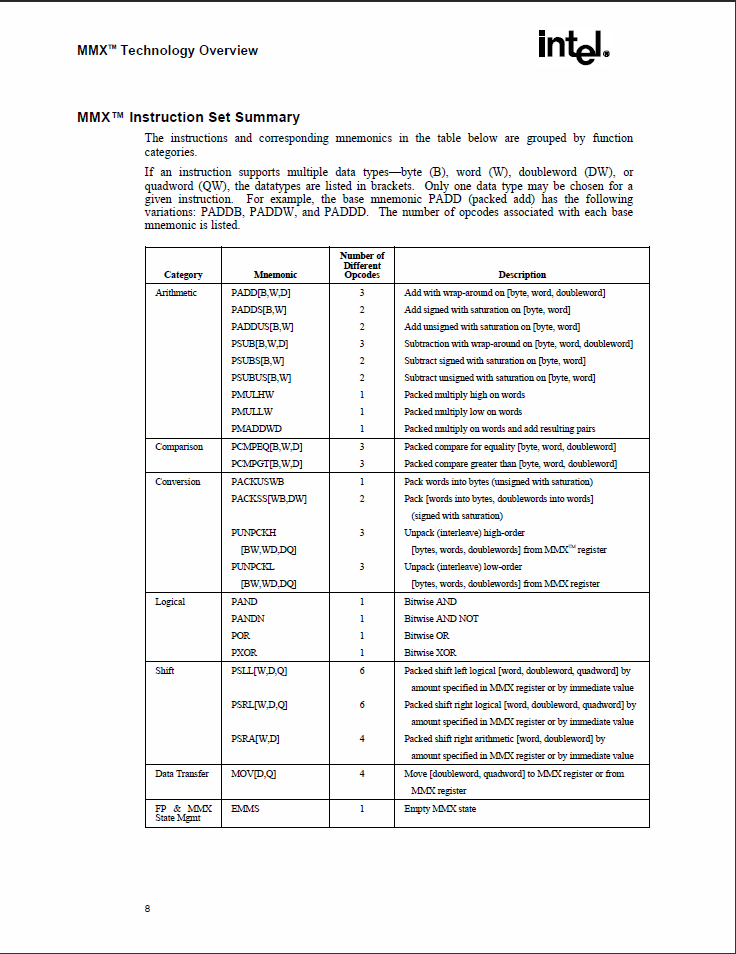 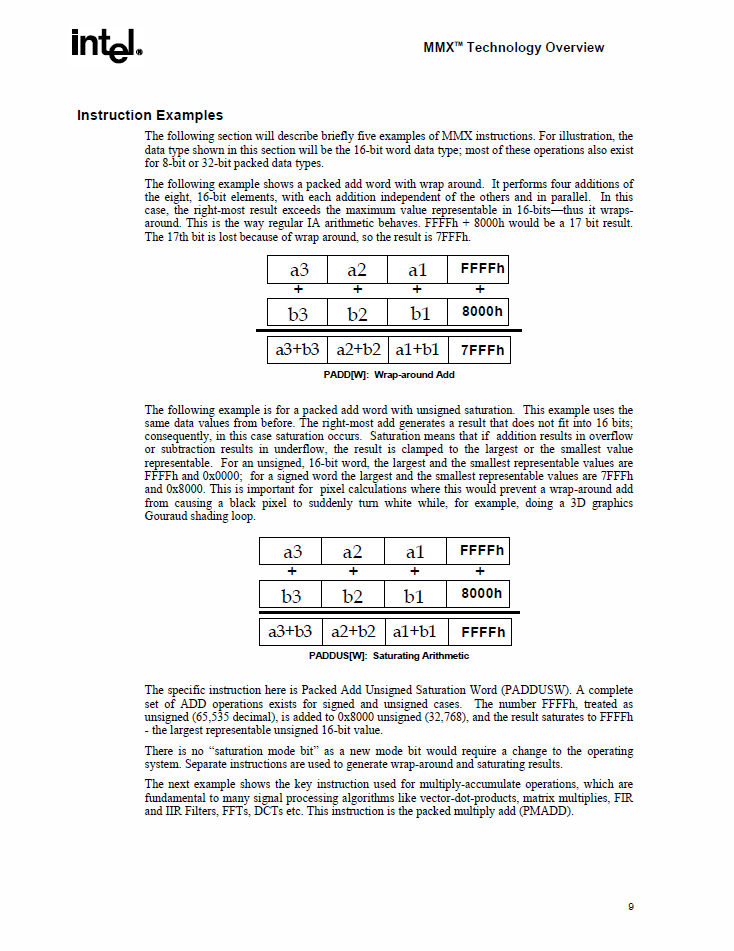 NOWY CEL
 KOMPUTER NA UKŁADACH TTL
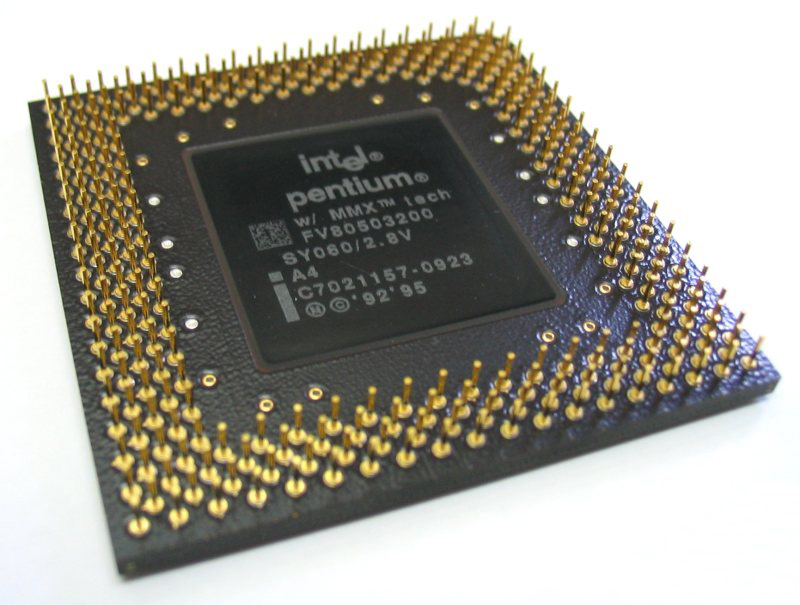 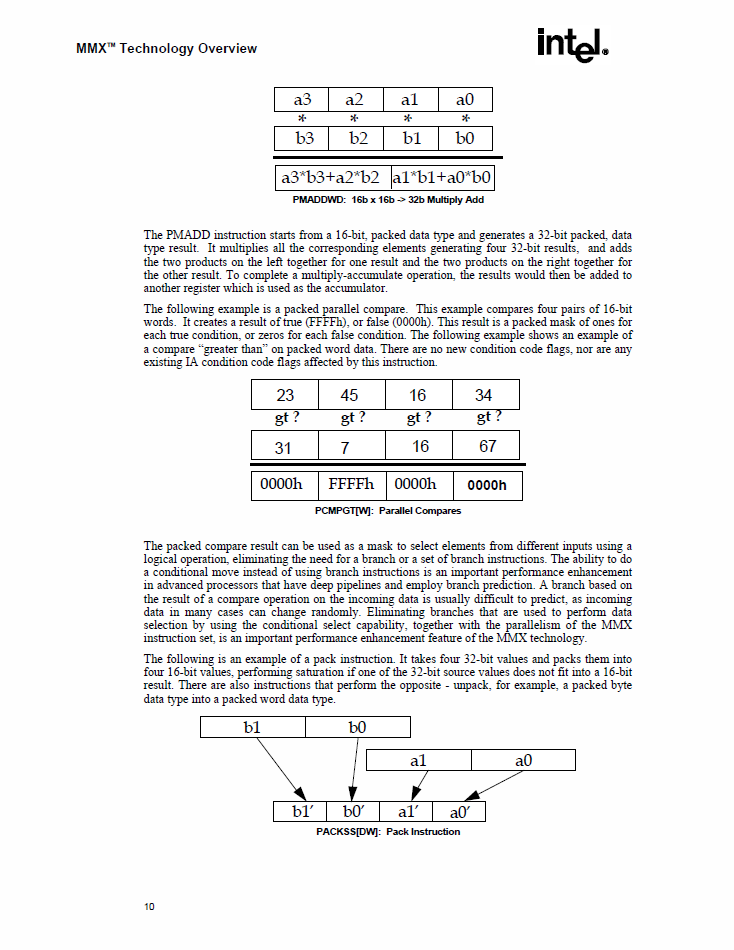 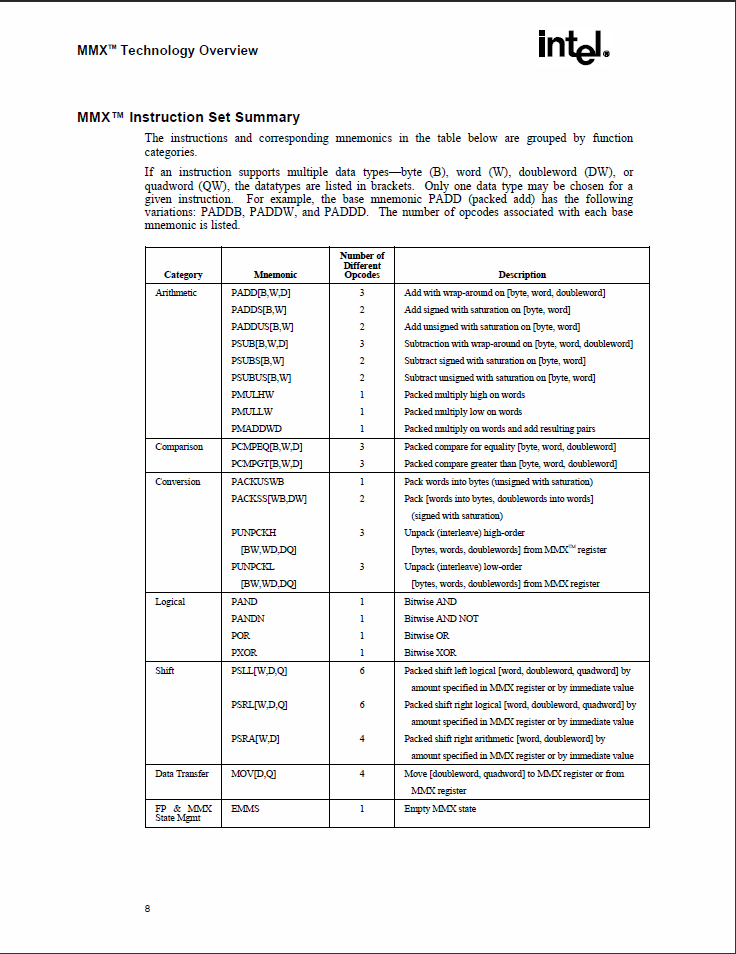 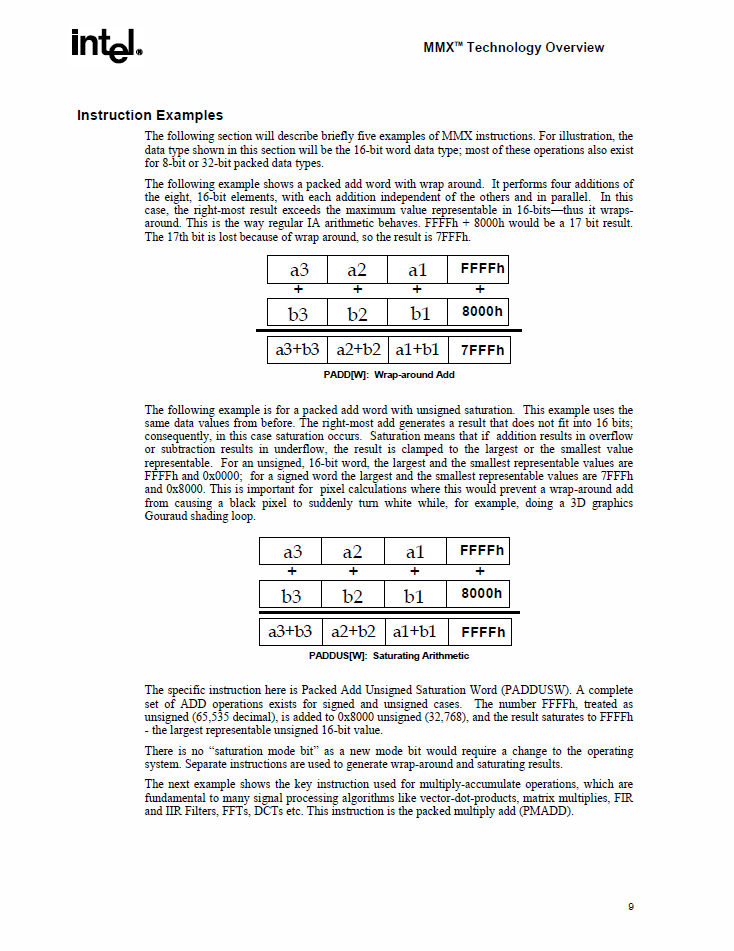 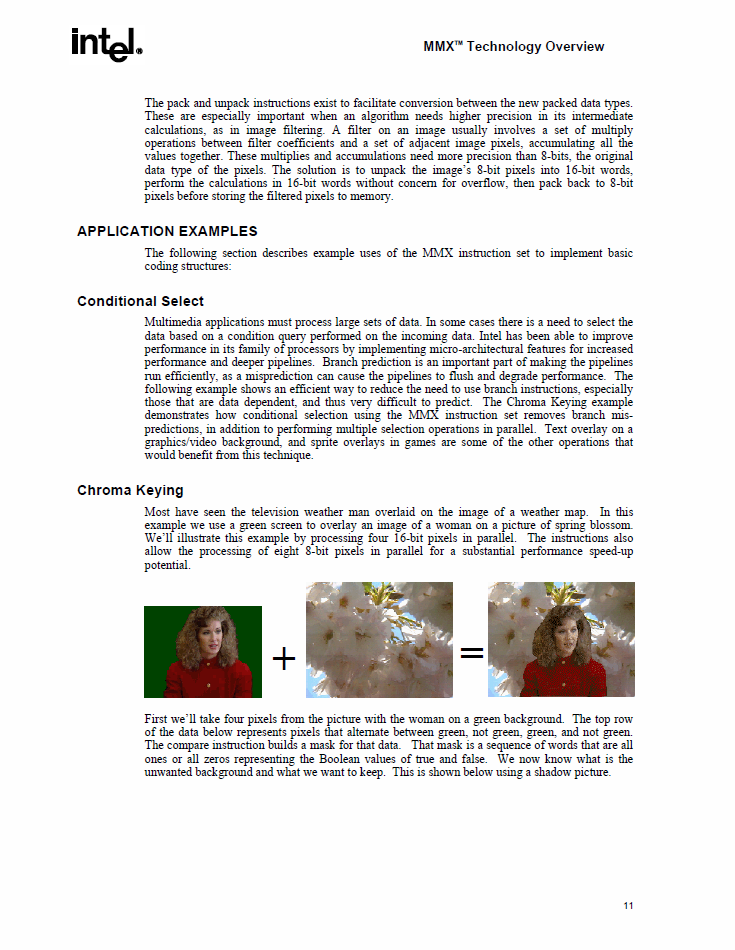 NOWY CEL
 KOMPUTER NA UKŁADACH TTL
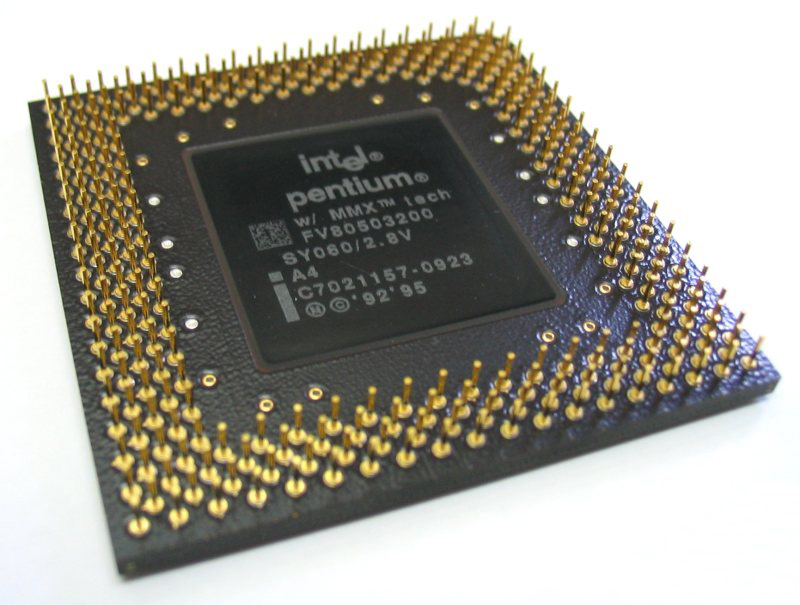 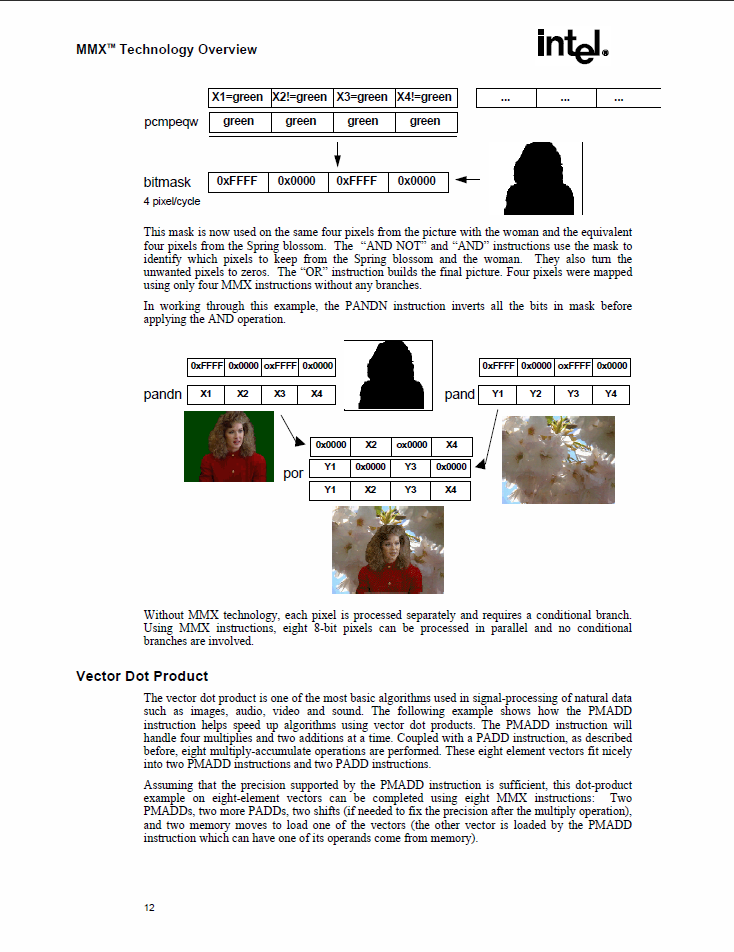 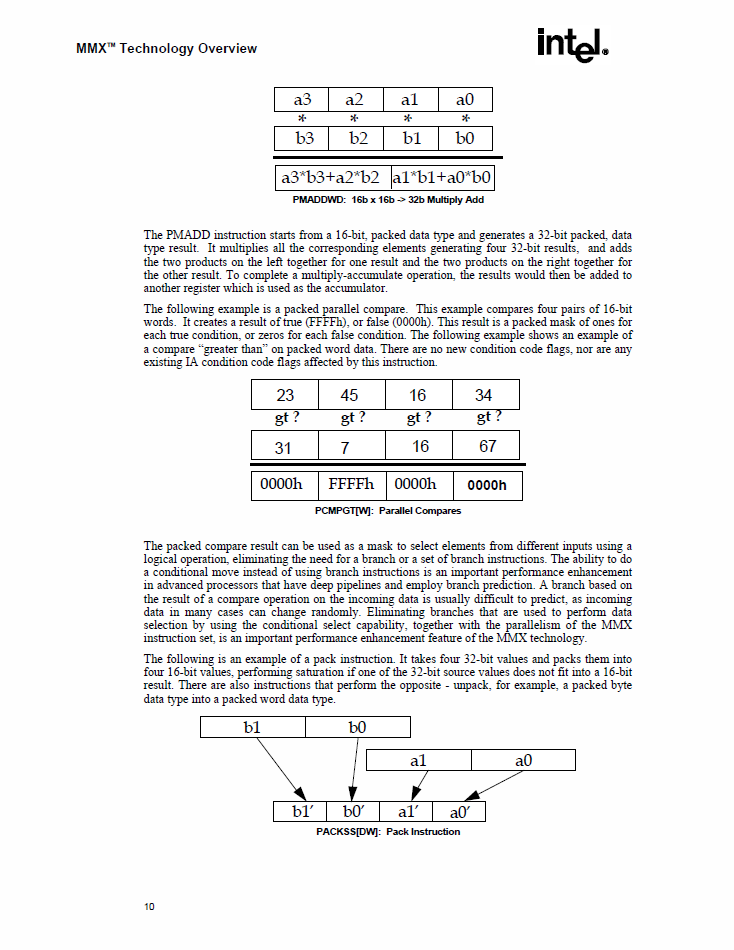 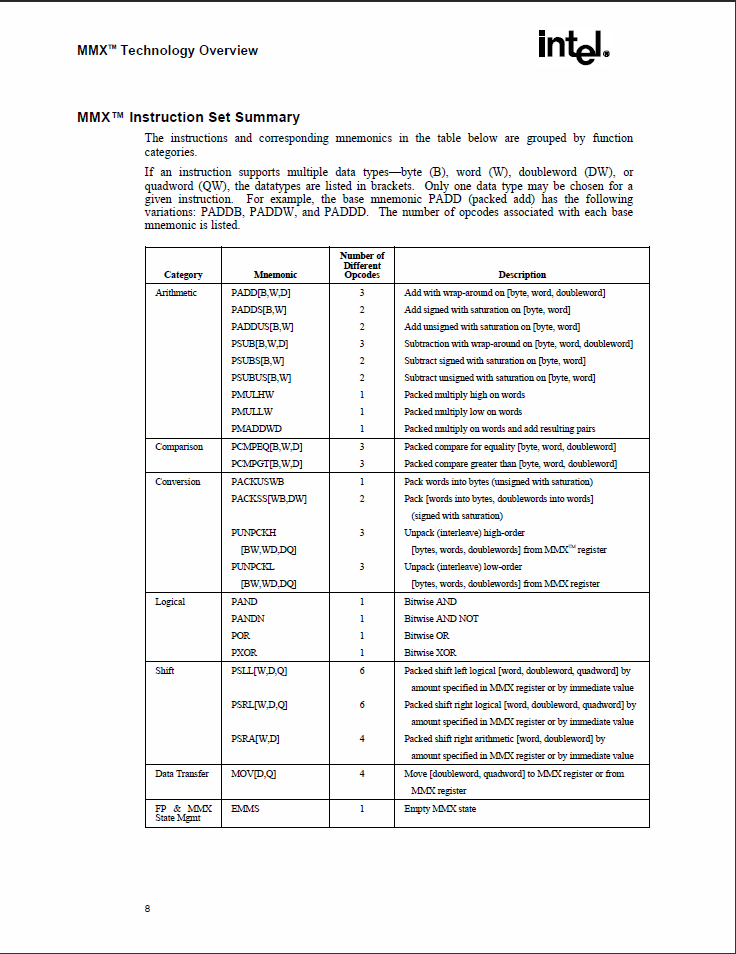 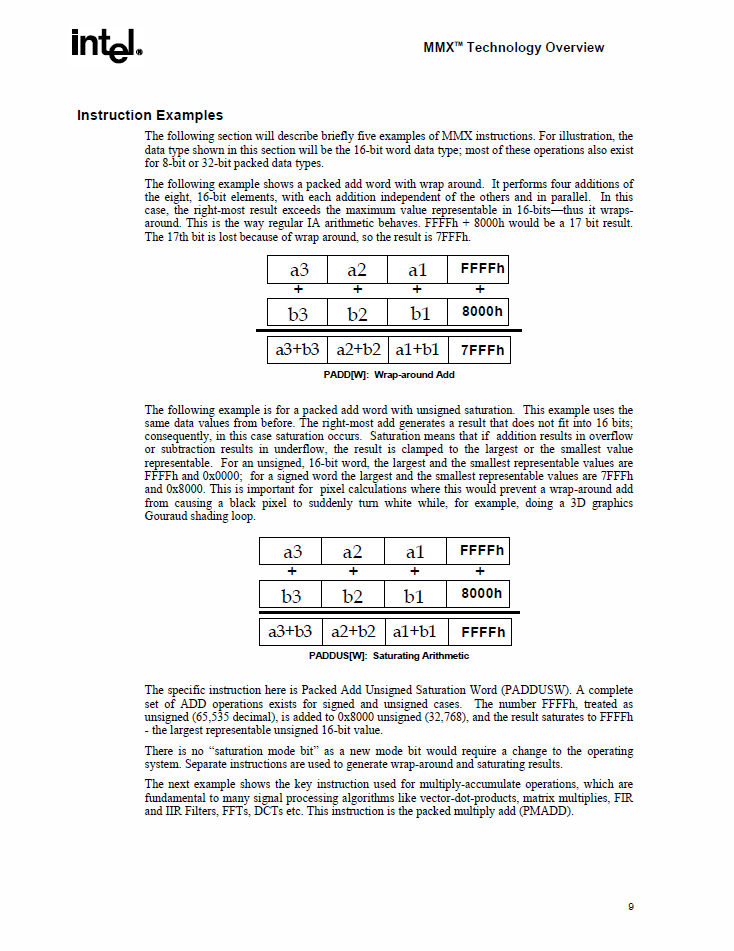 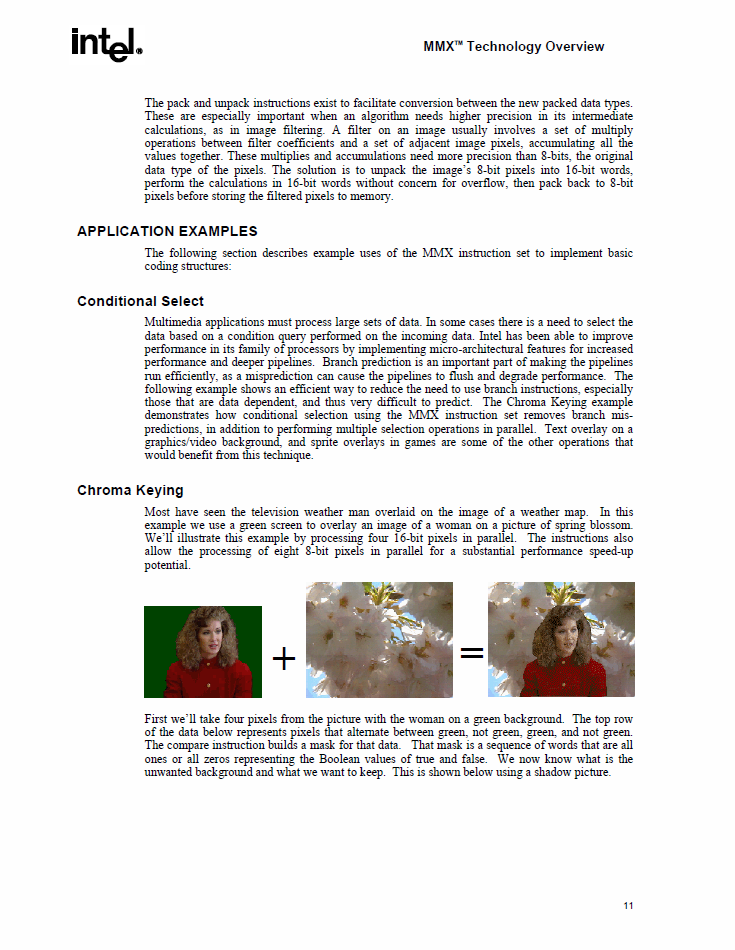 NOWY CEL
 KOMPUTER NA UKŁADACH TTL
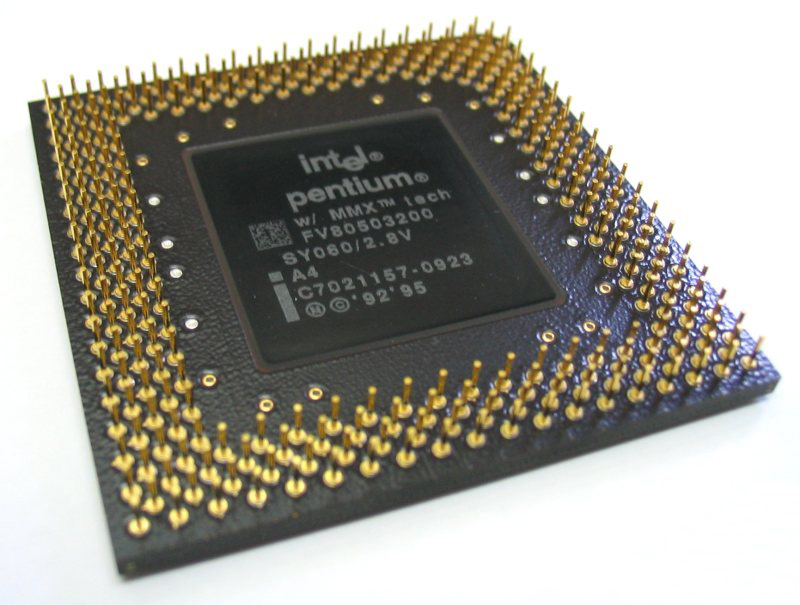 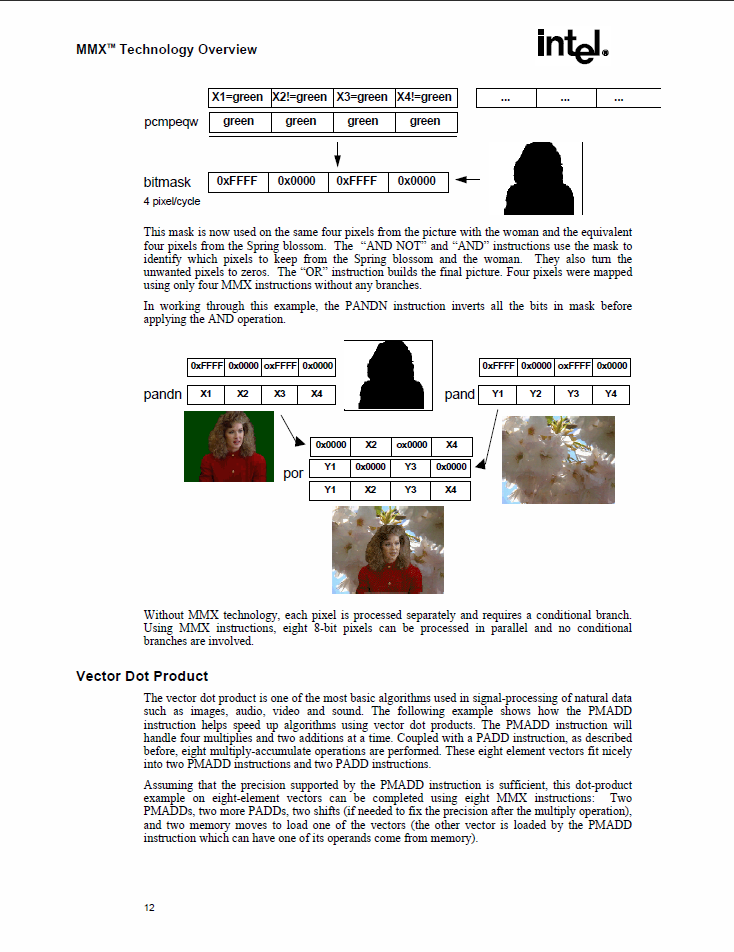 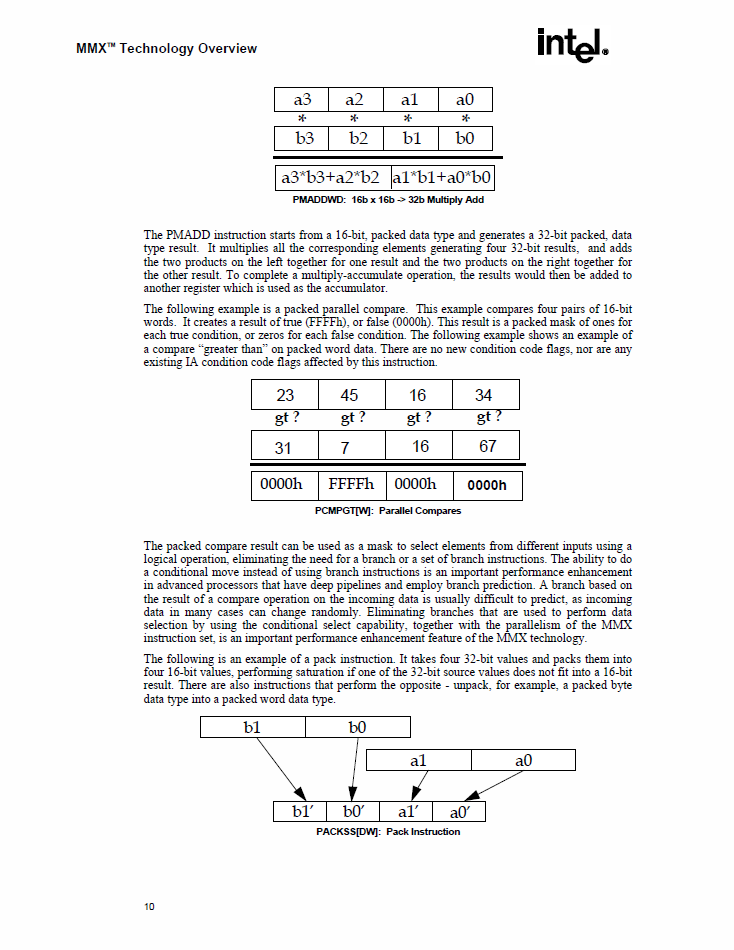 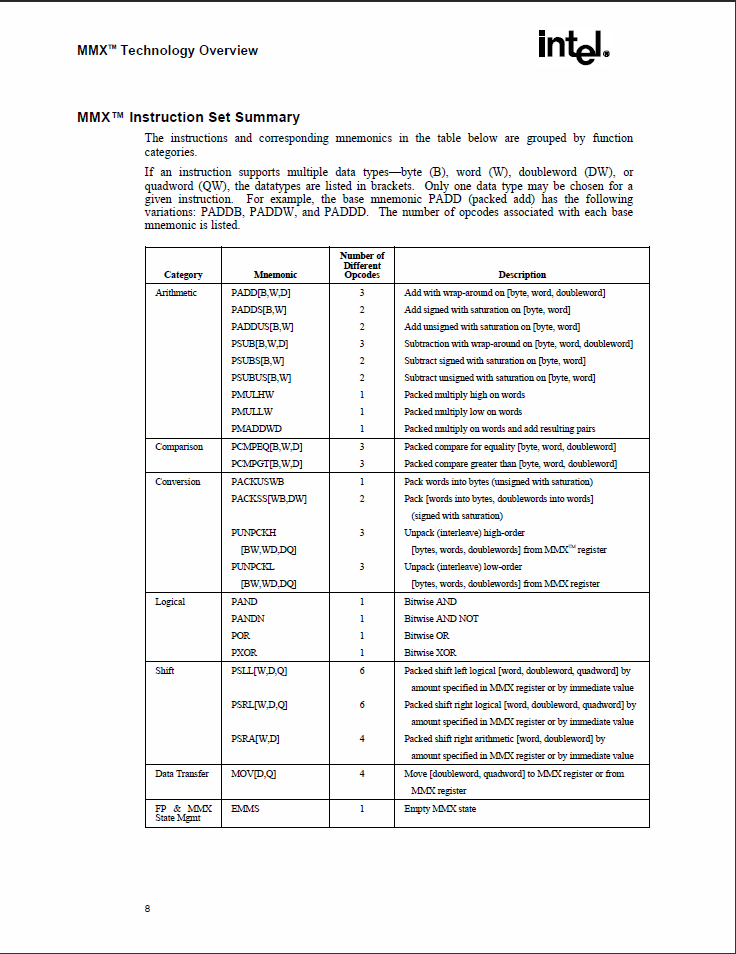 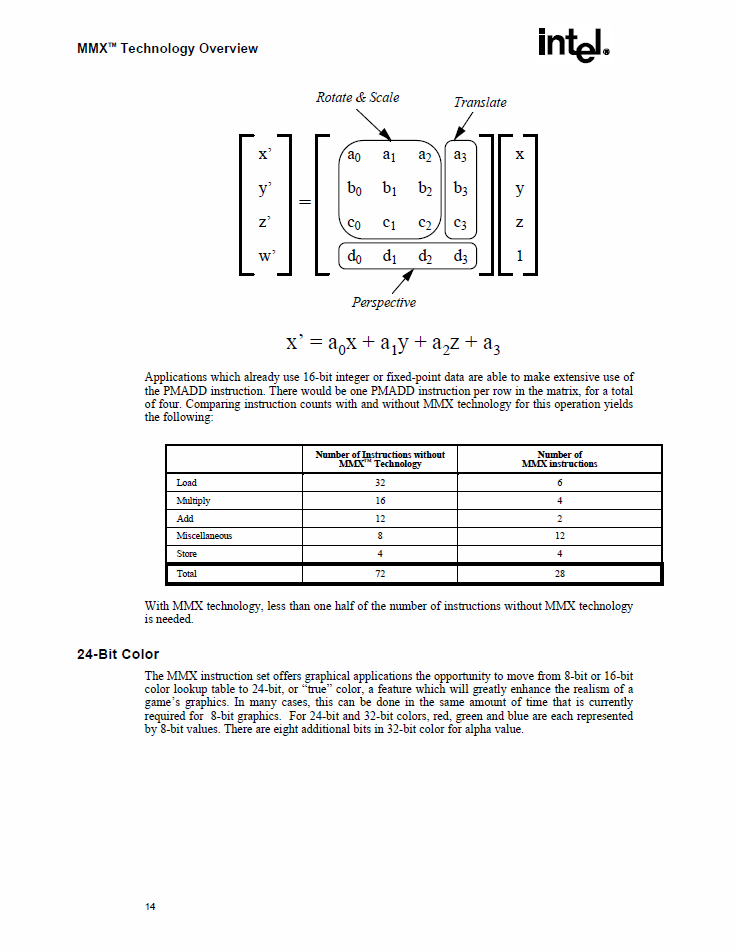 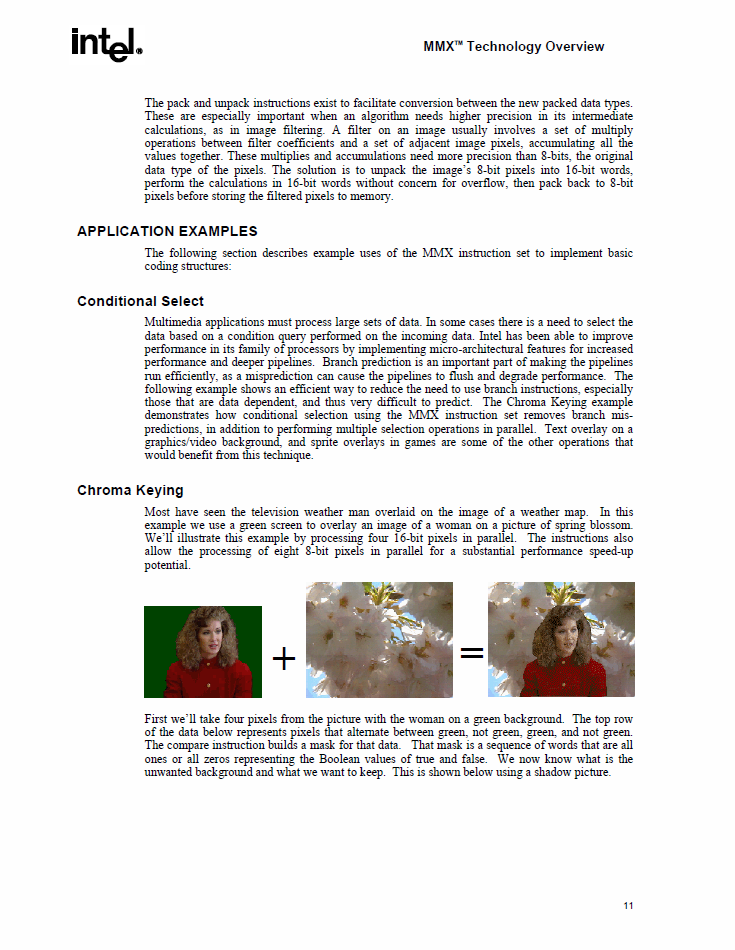 NOWY CEL
 KOMPUTER NA UKŁADACH TTL
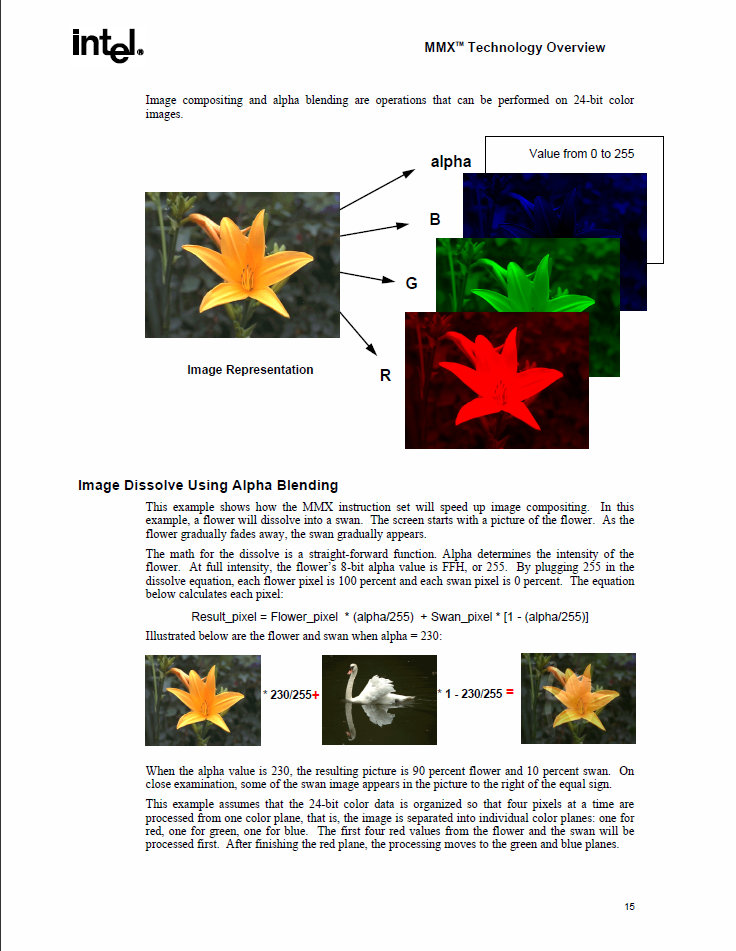 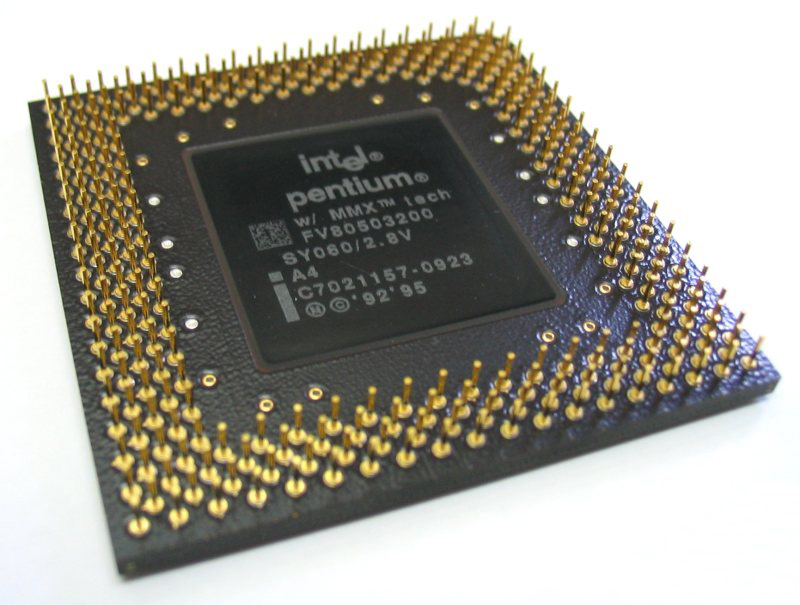 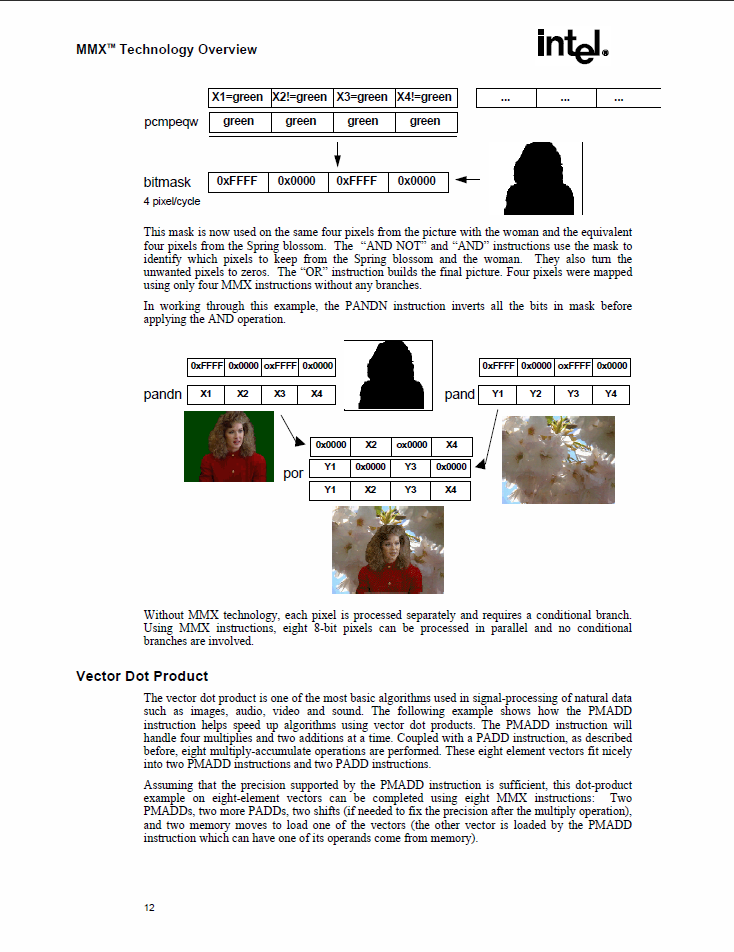 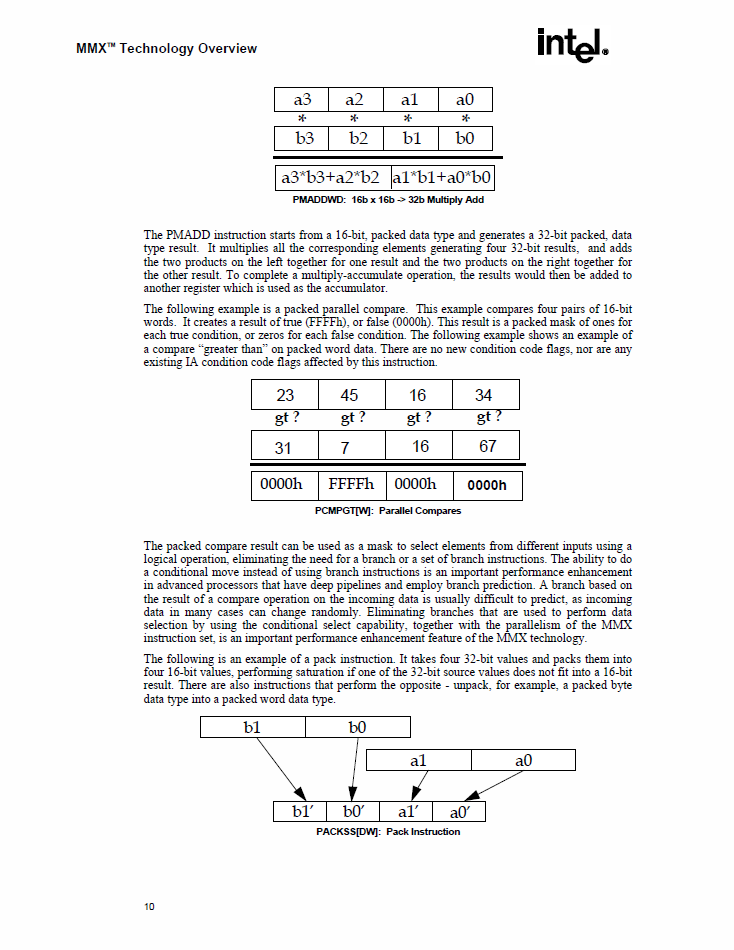 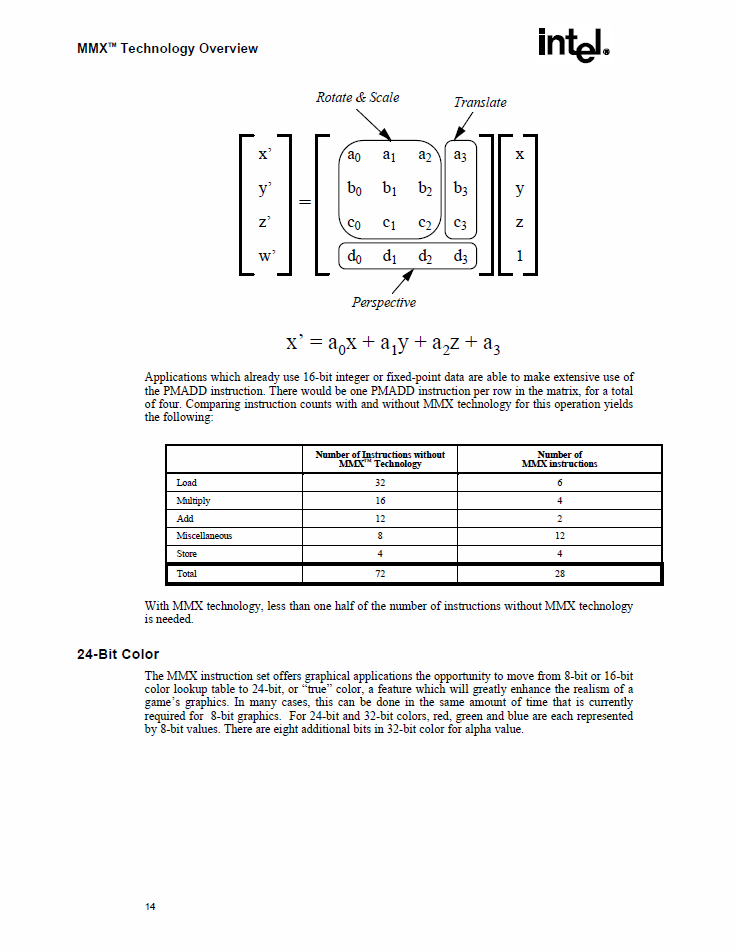 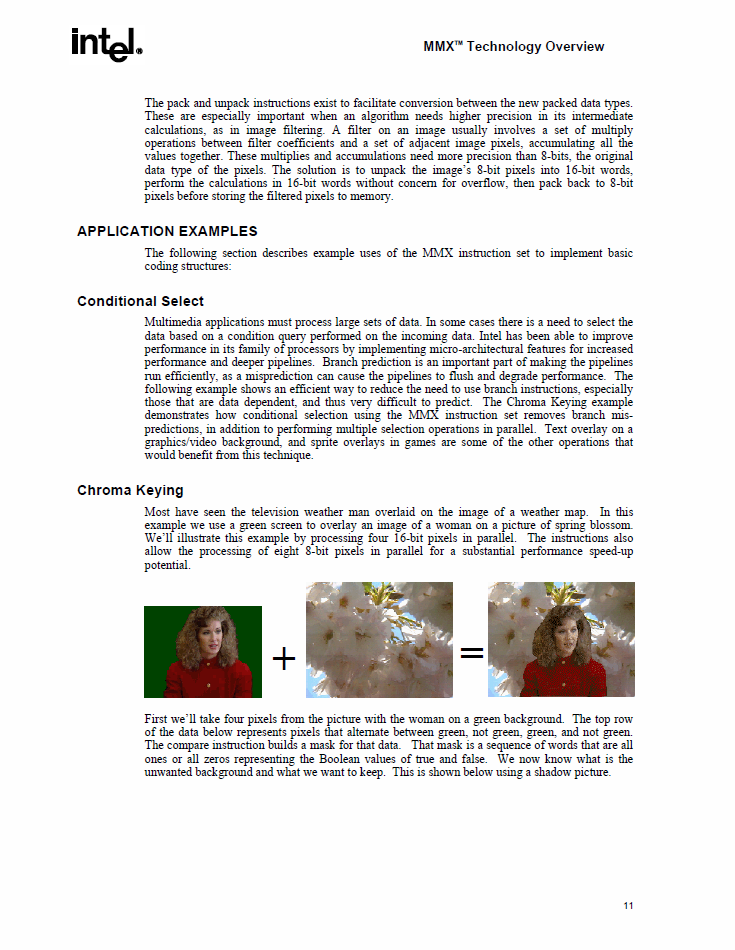 NOWY CEL
 KOMPUTER NA UKŁADACH TTL
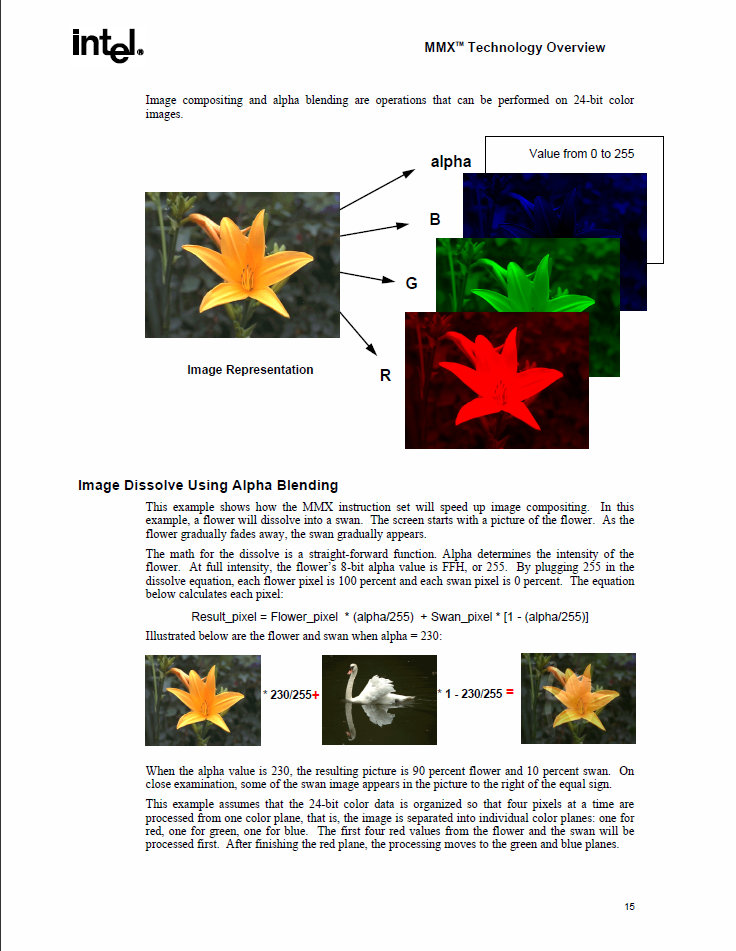 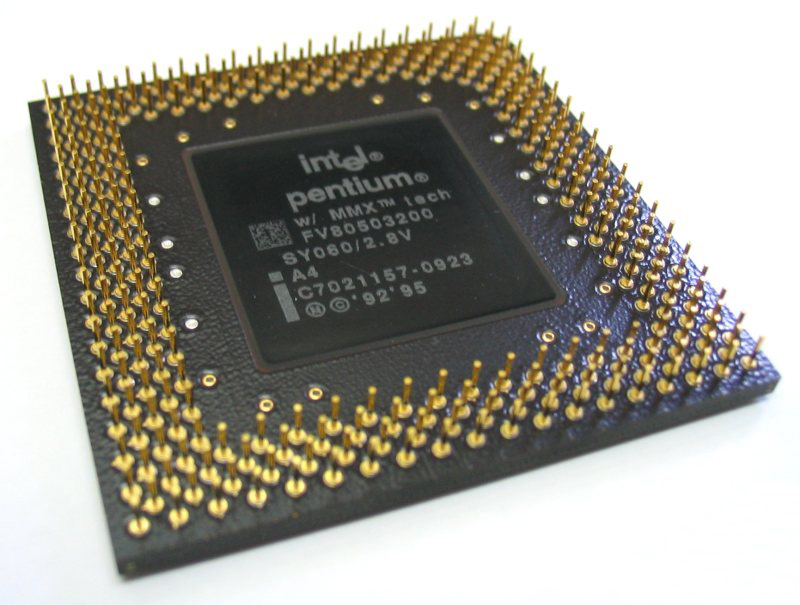 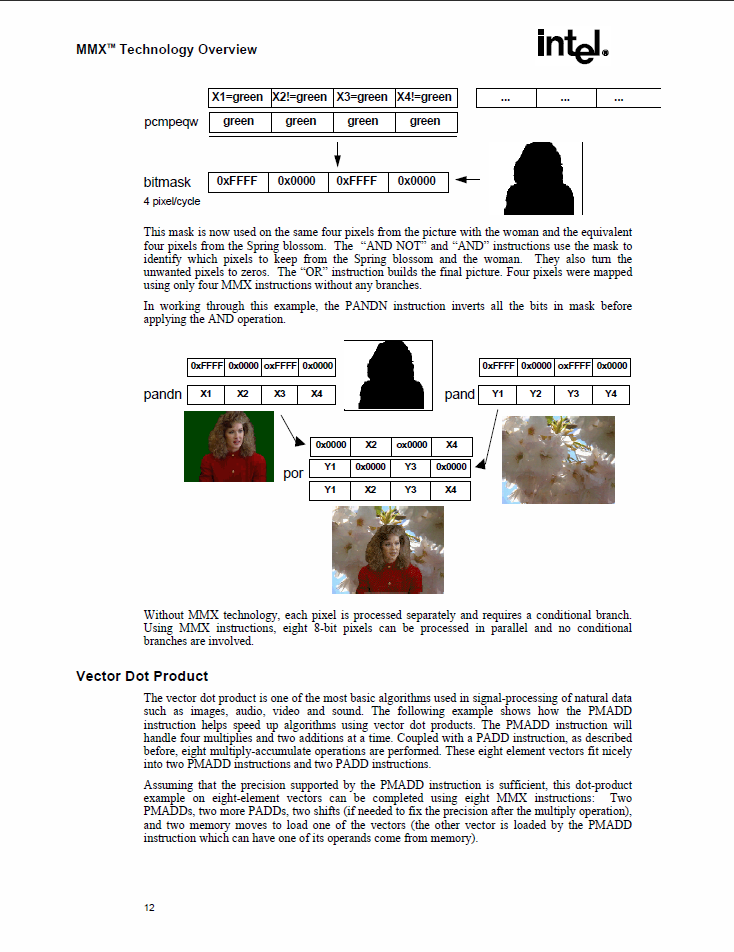 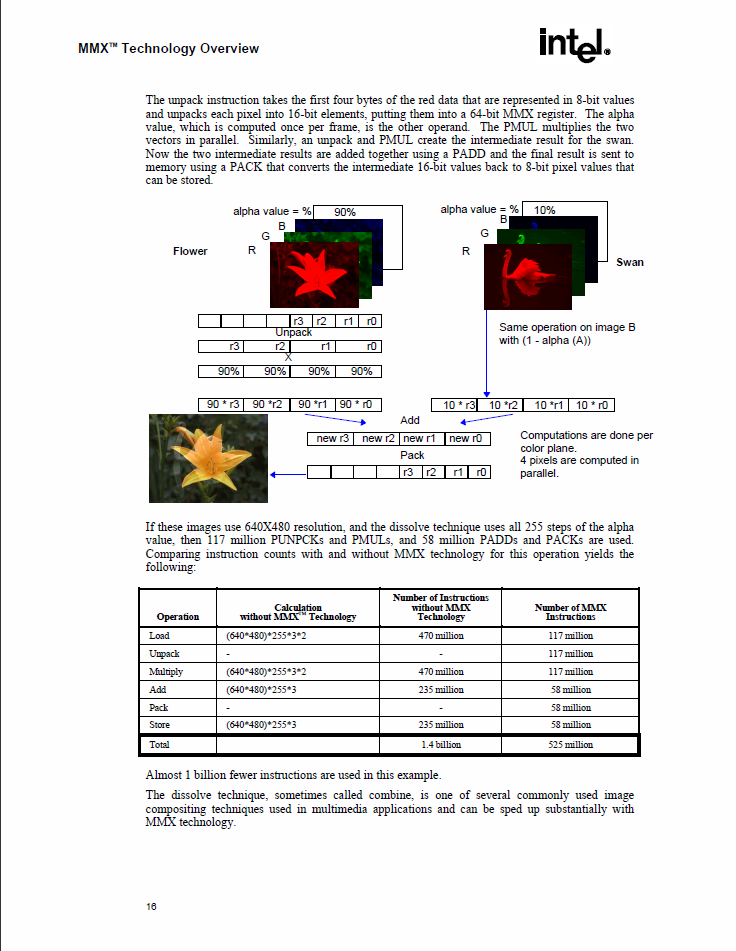 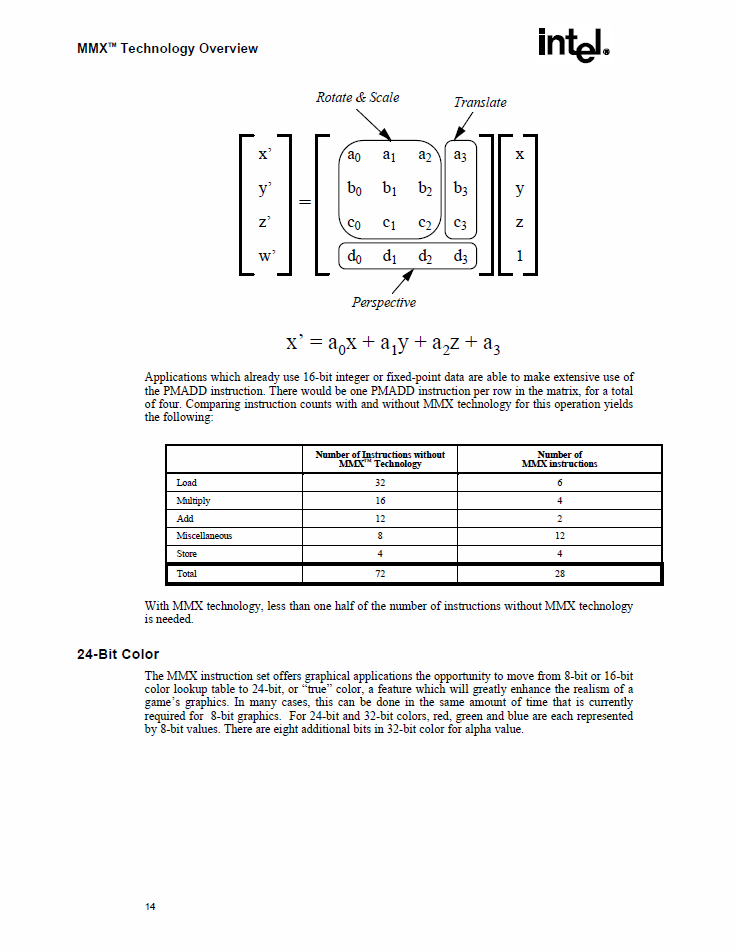 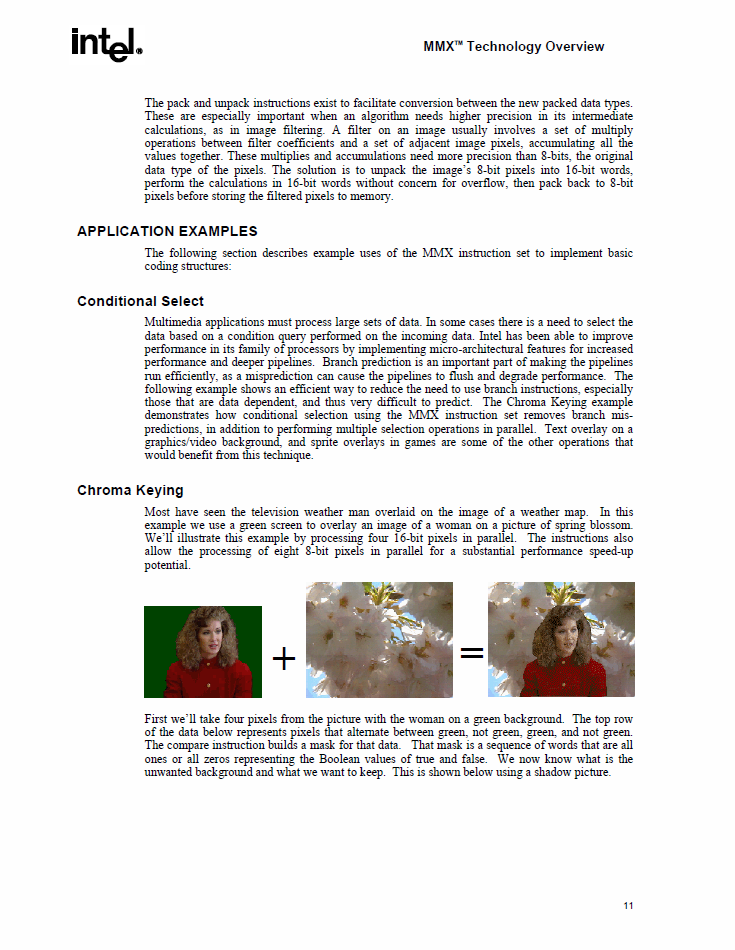 NOWY CEL
 KOMPUTER NA UKŁADACH TTL
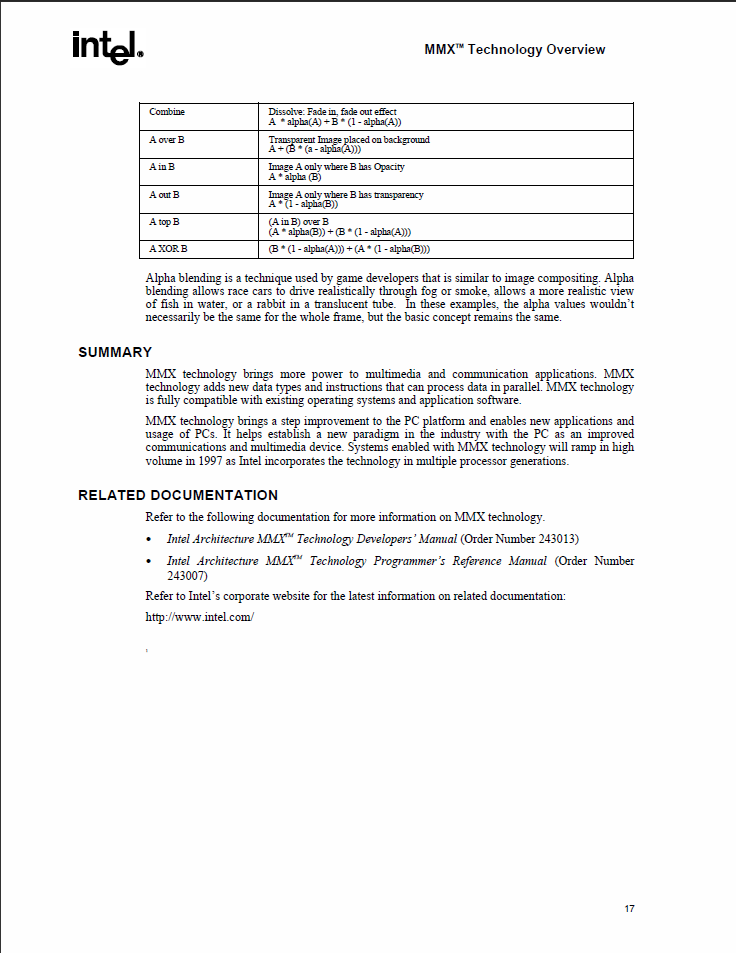 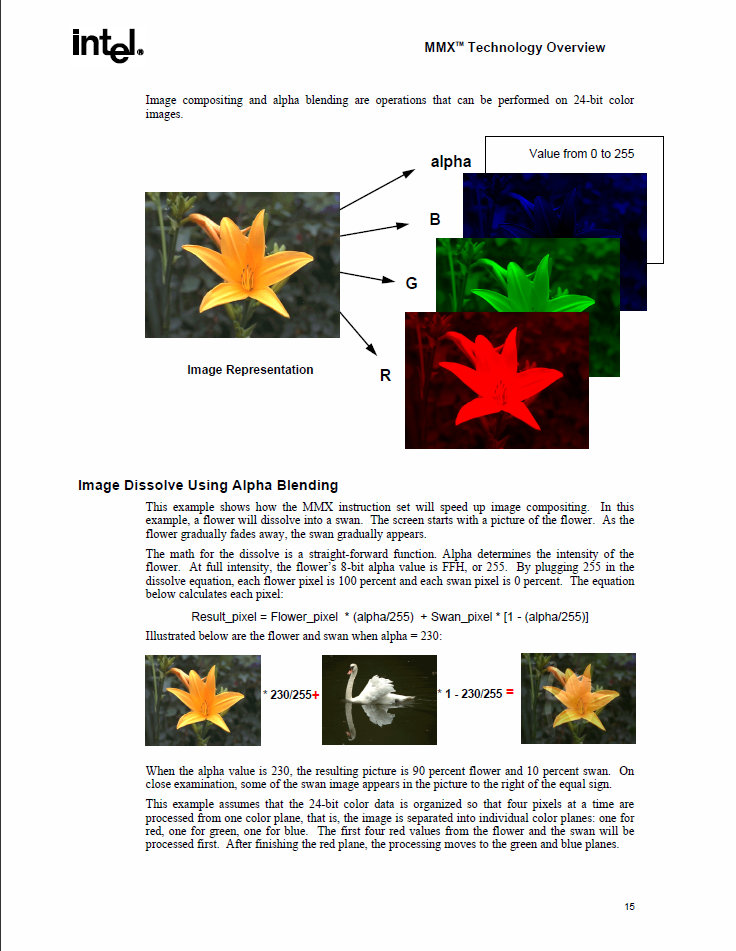 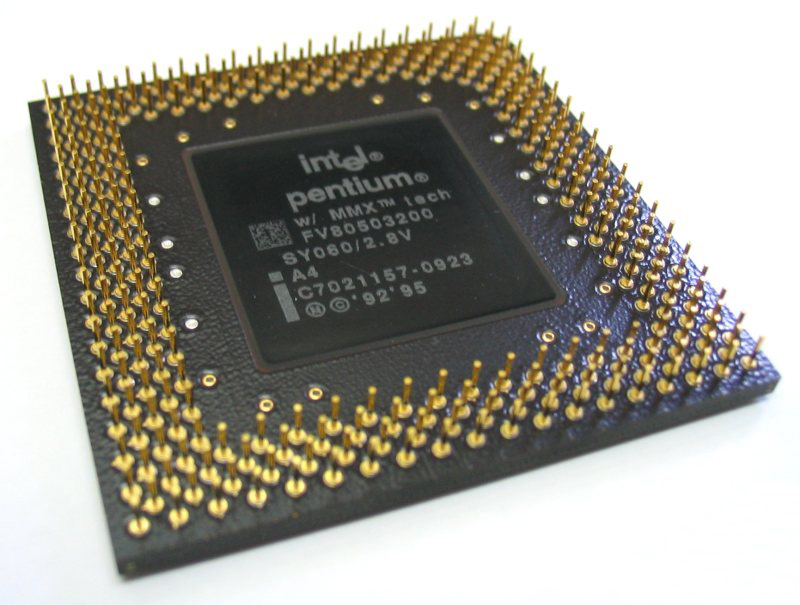 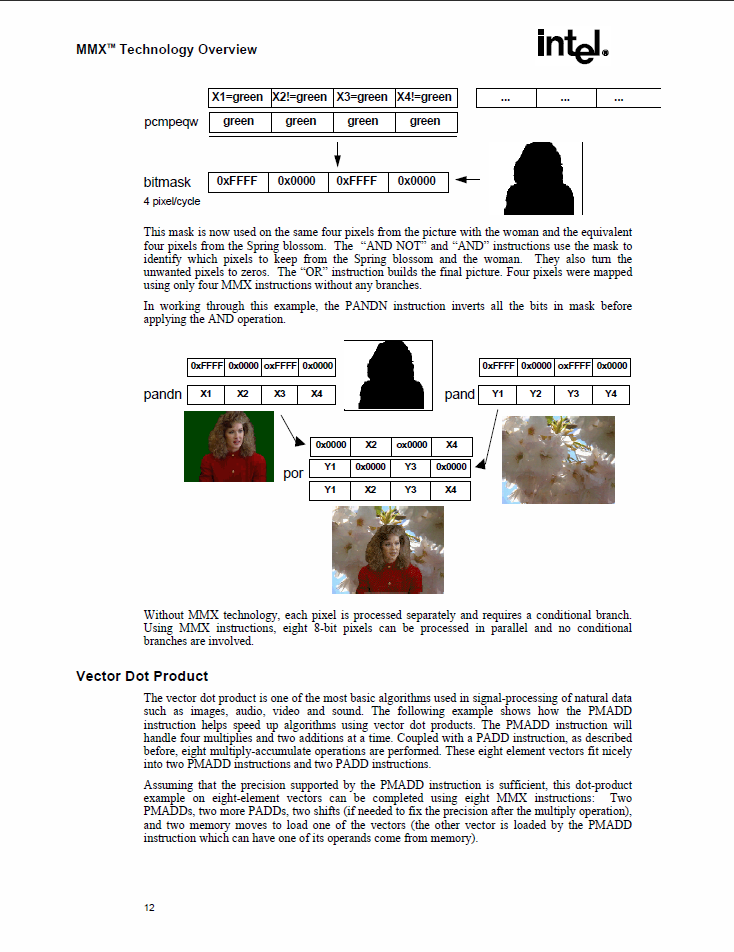 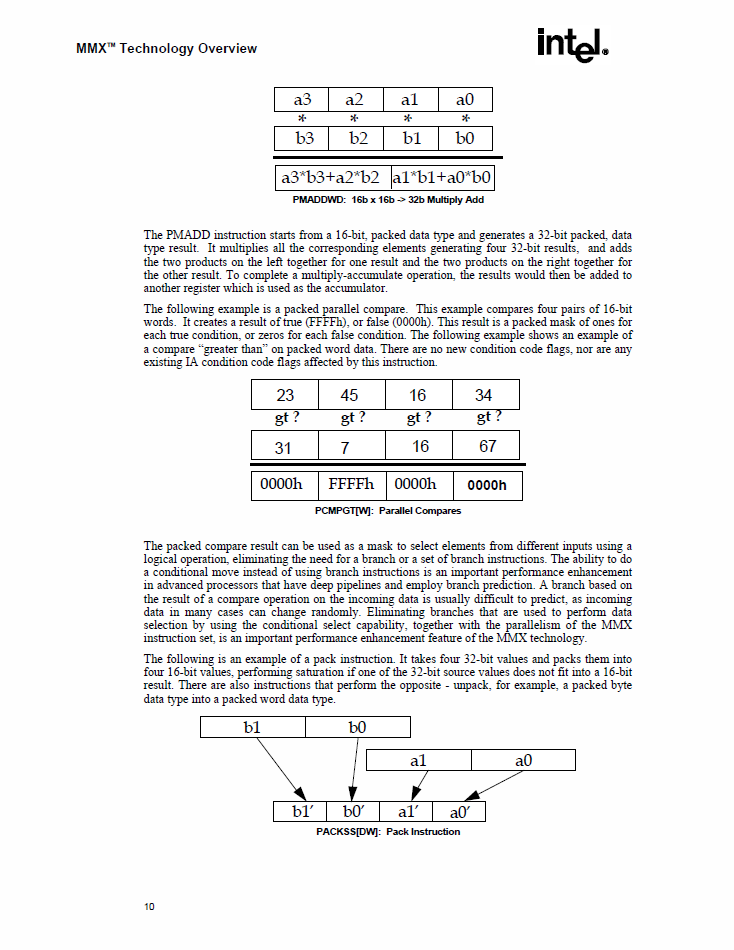 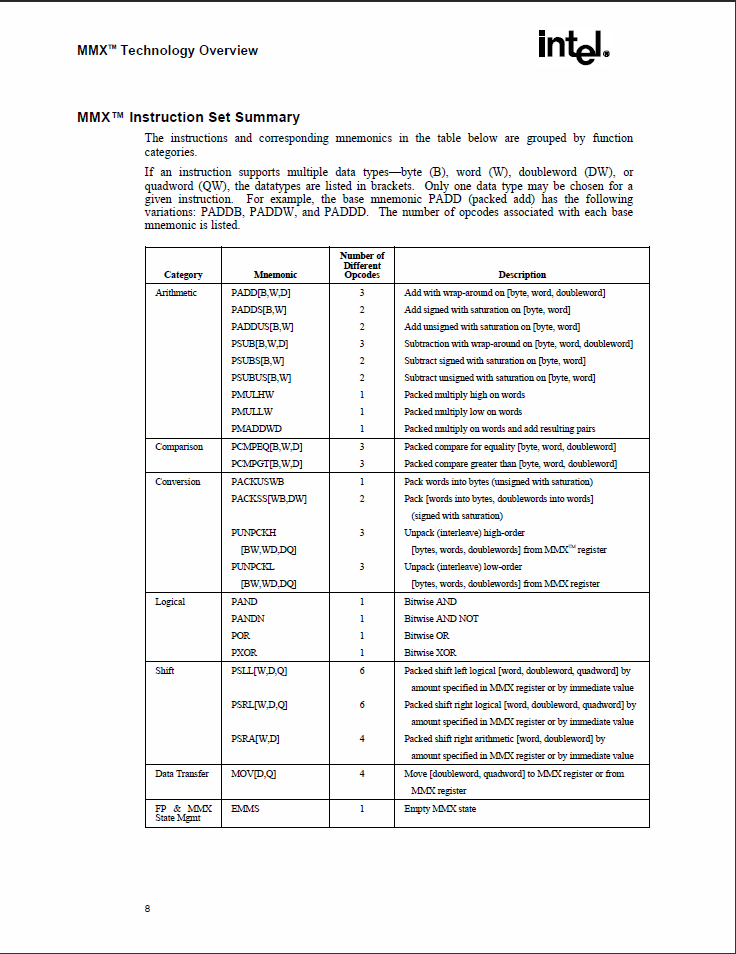 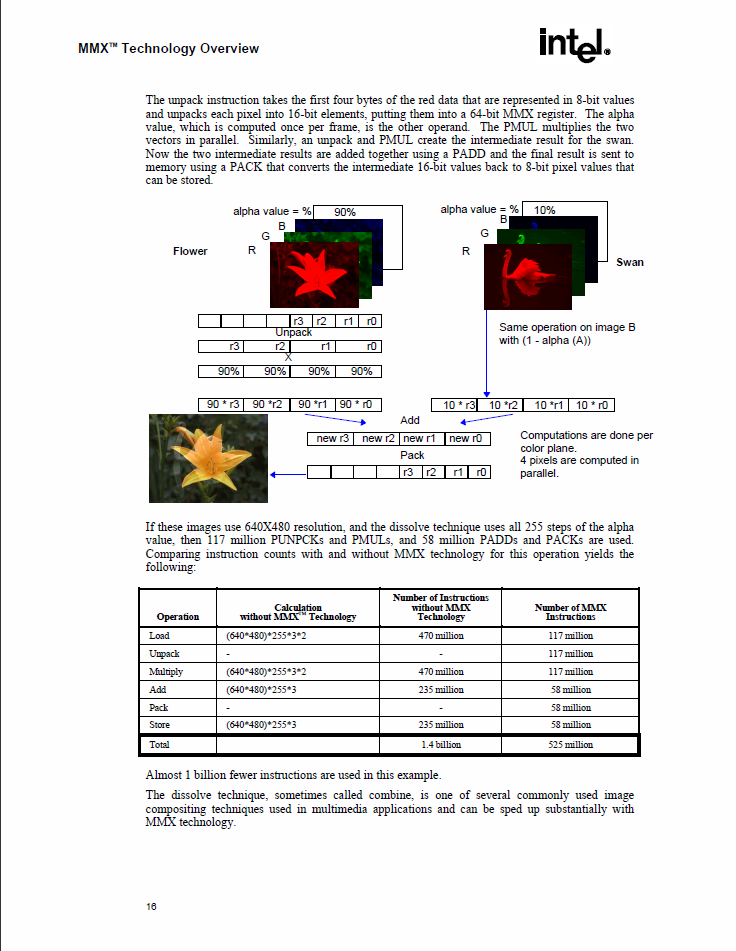 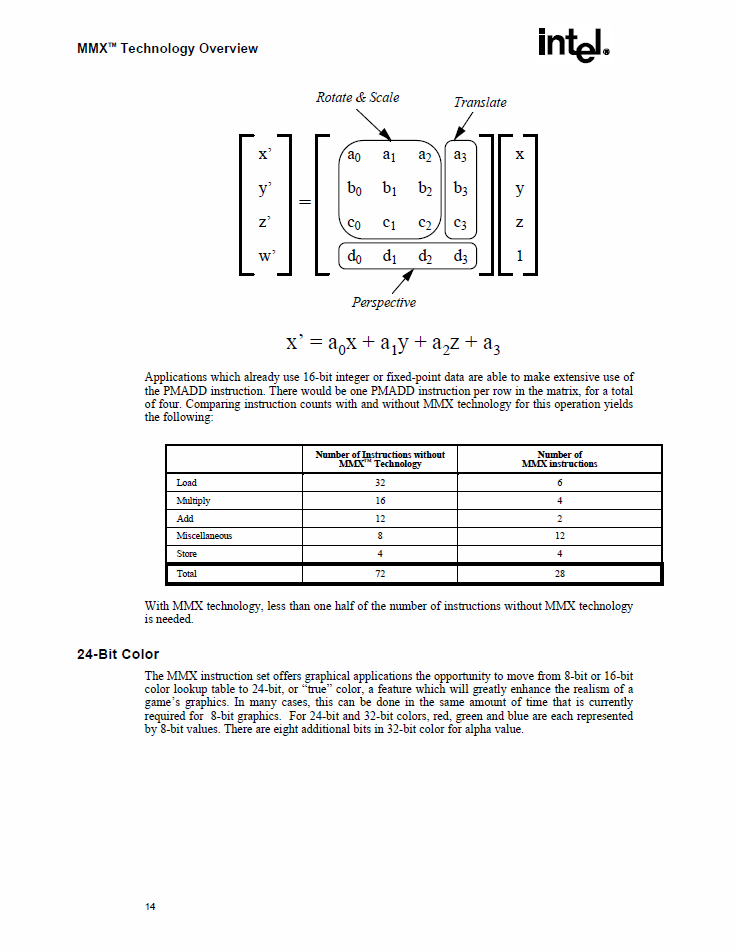 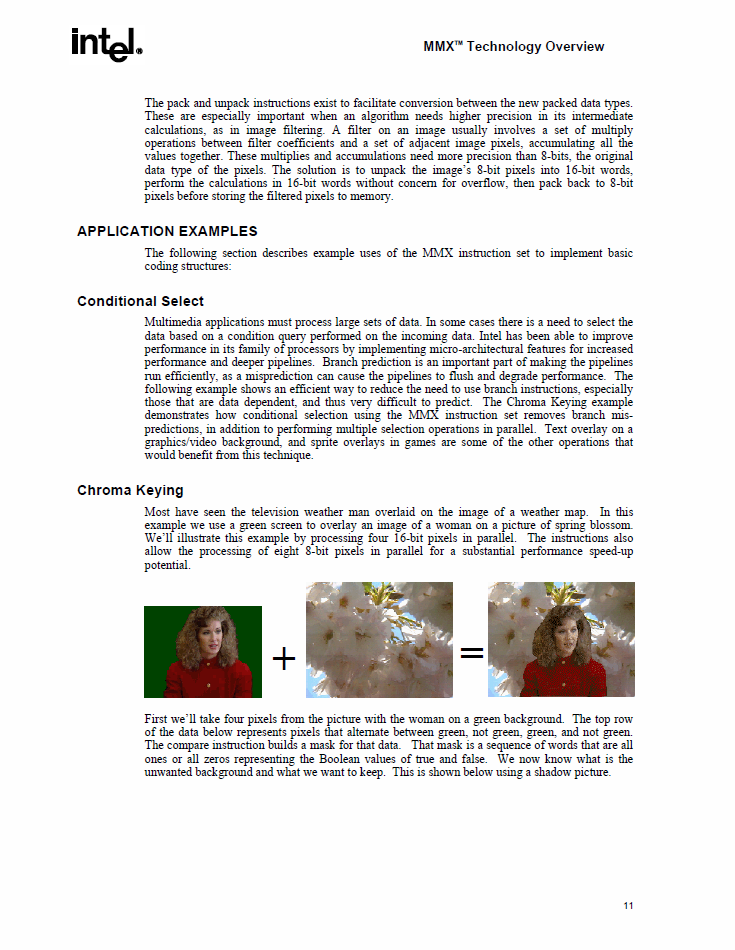 NOWY CEL
 KOMPUTER NA UKŁADACH TTL
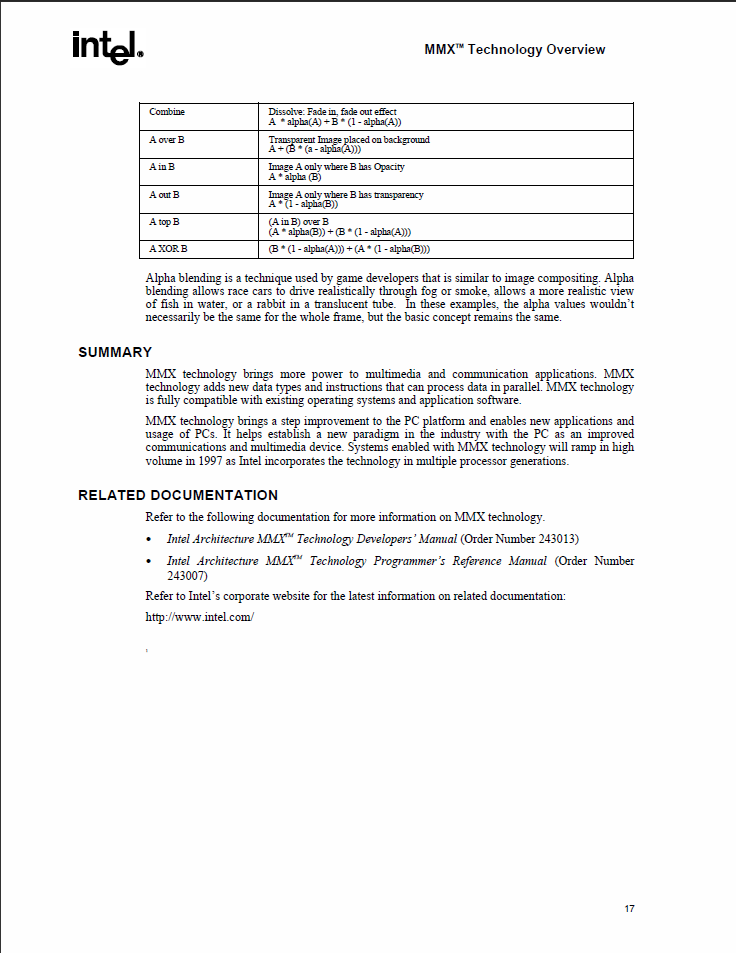 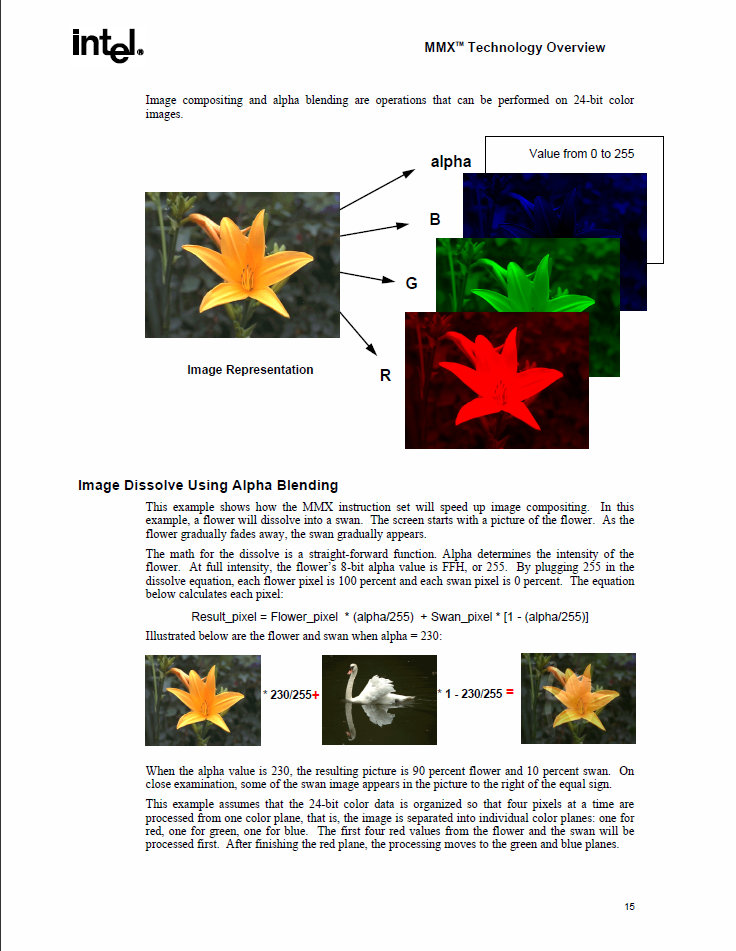 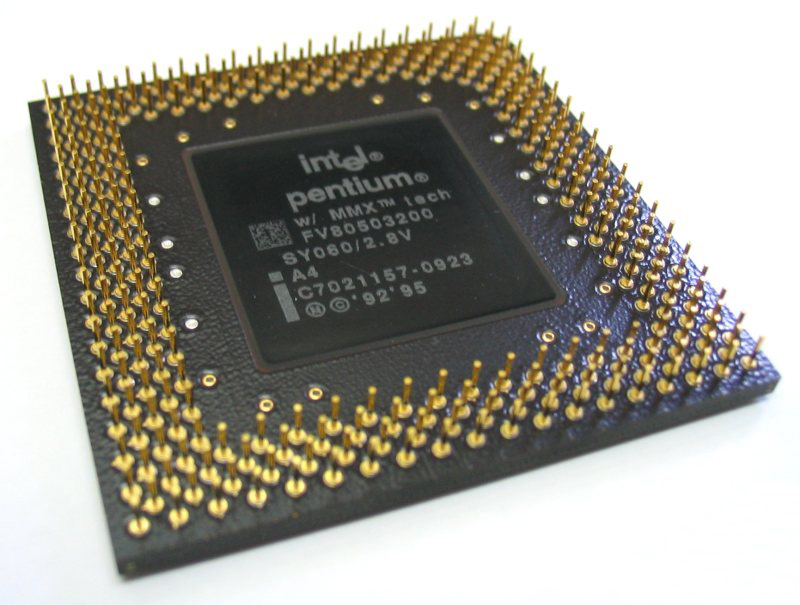 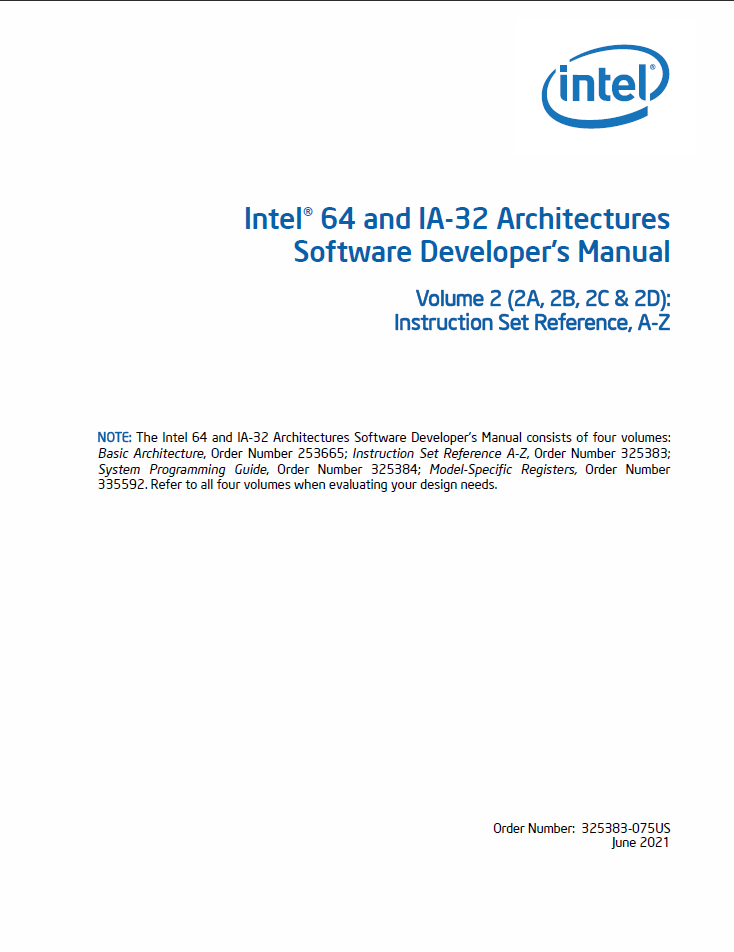 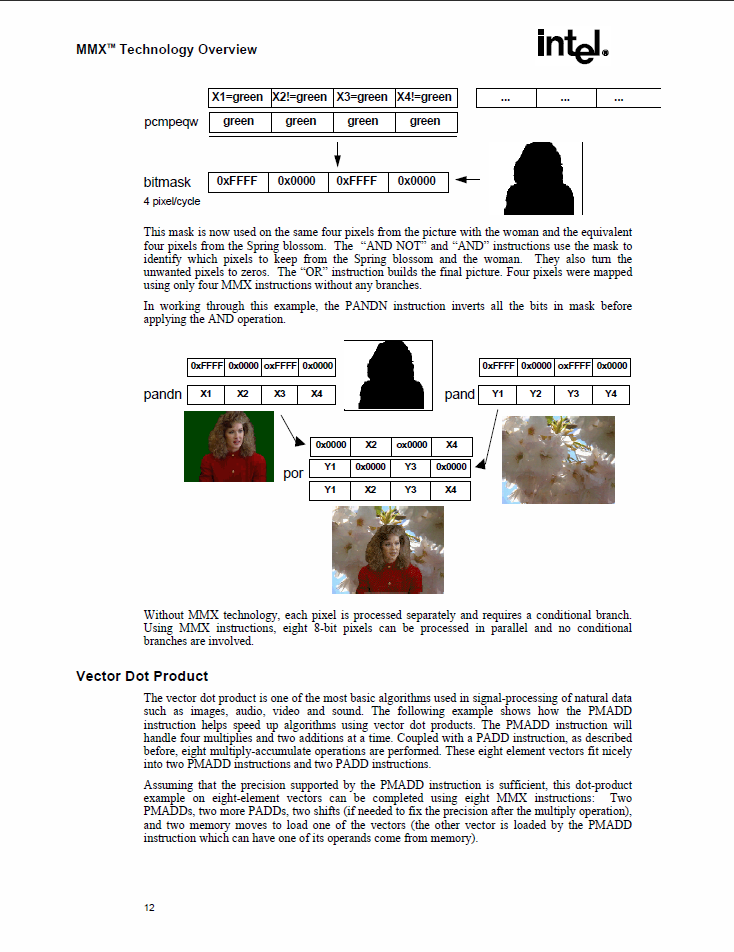 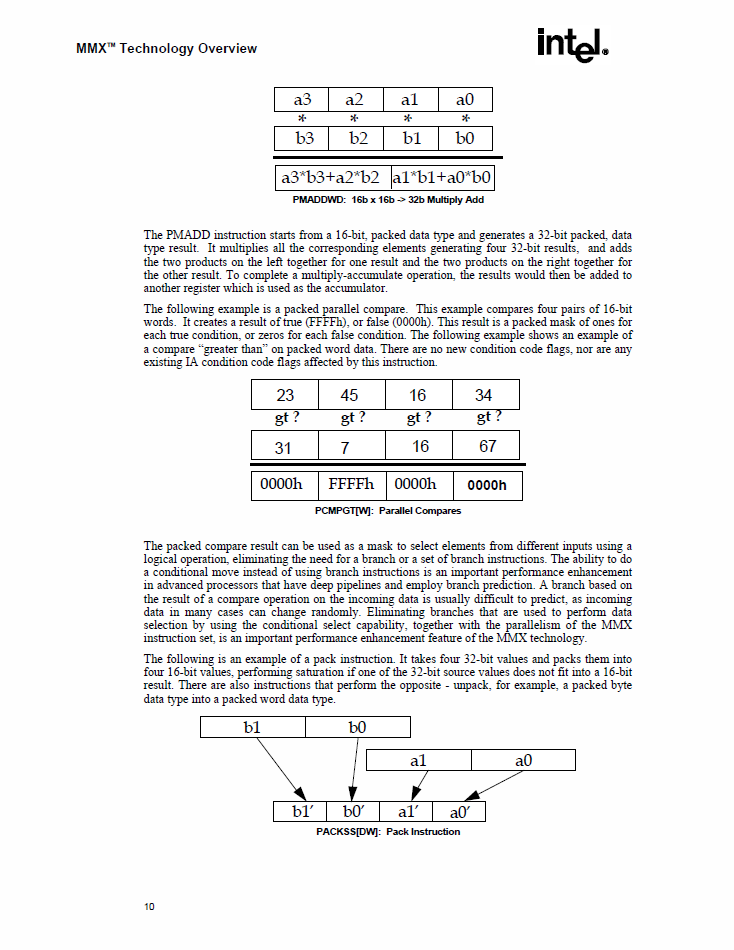 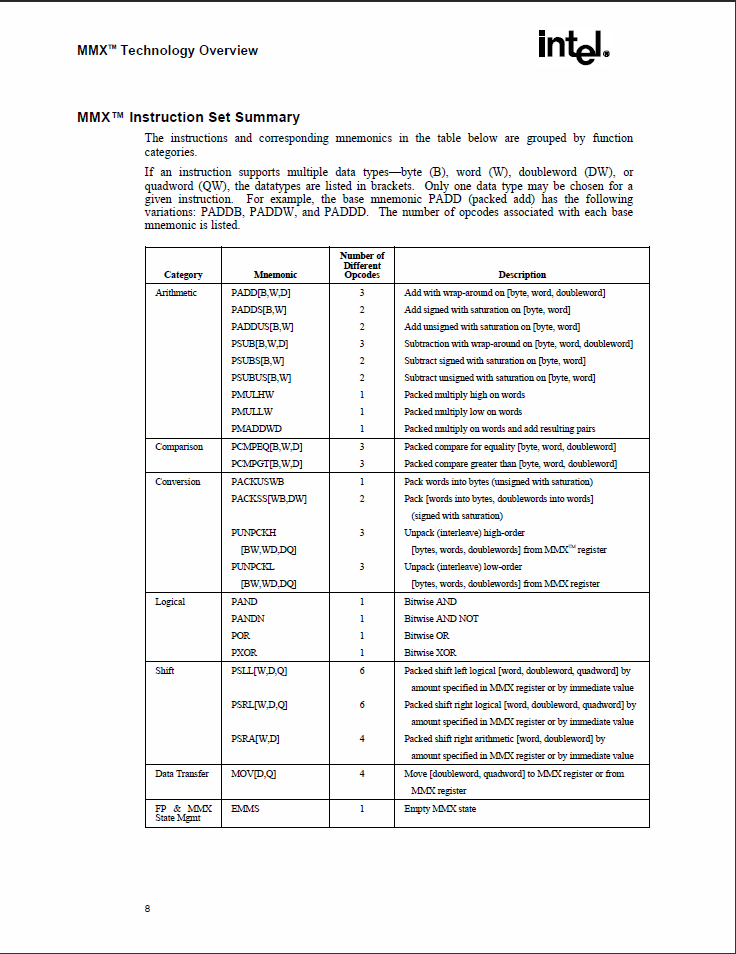 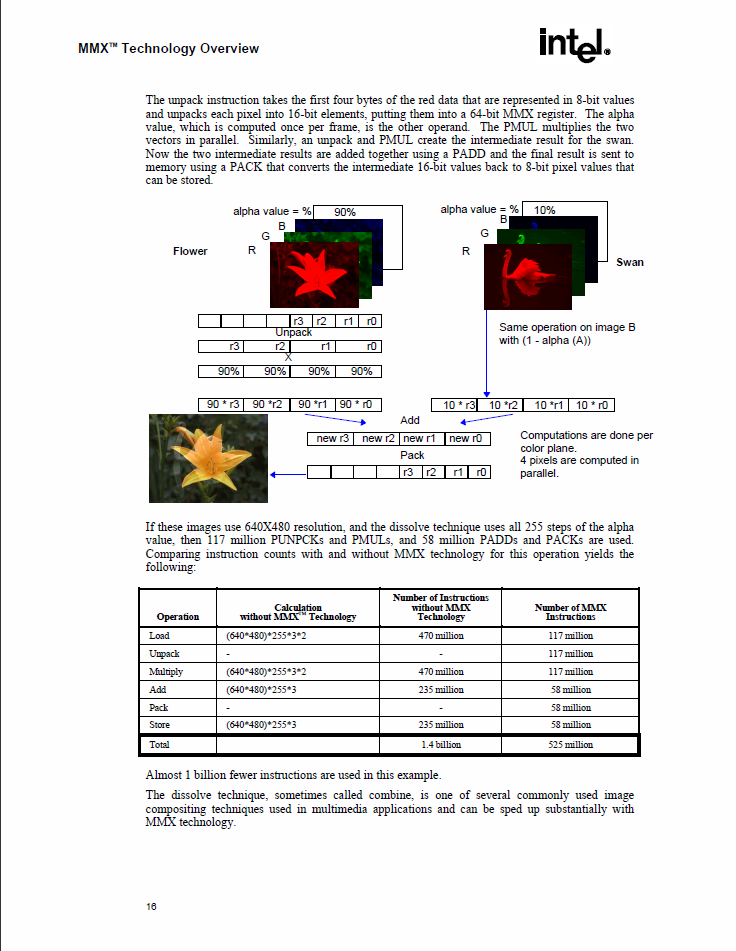 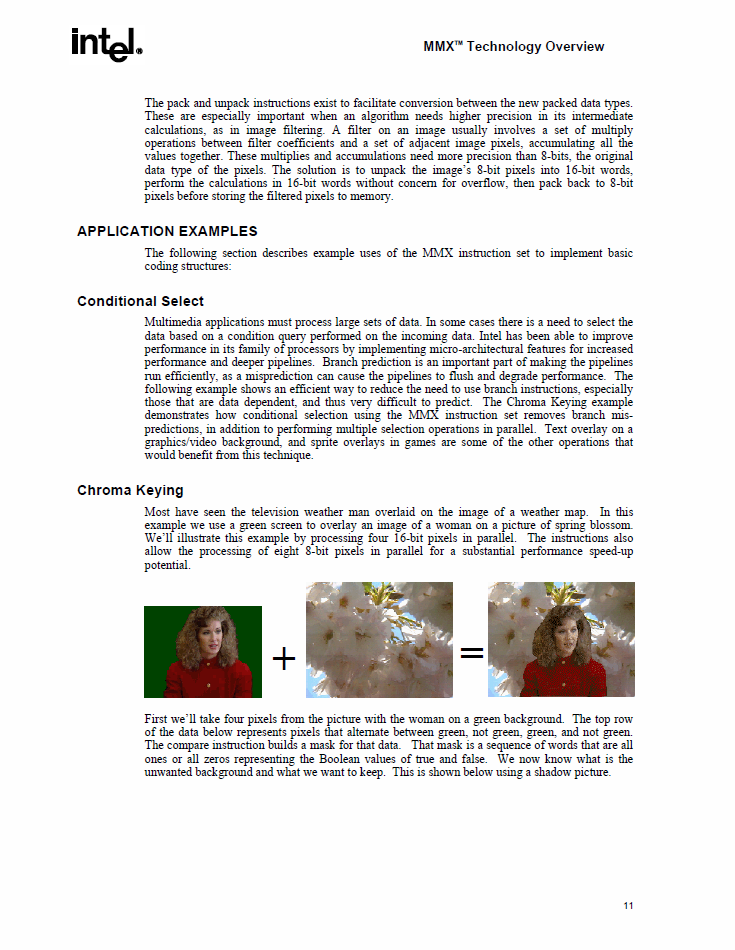 NOWY CEL
 KOMPUTER NA UKŁADACH TTL
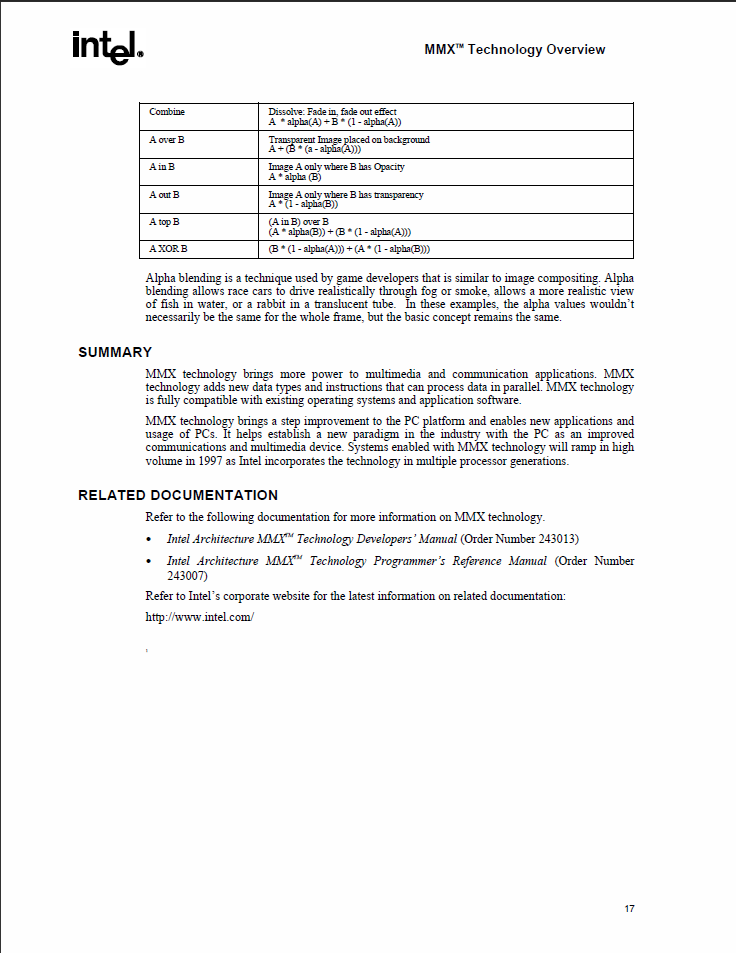 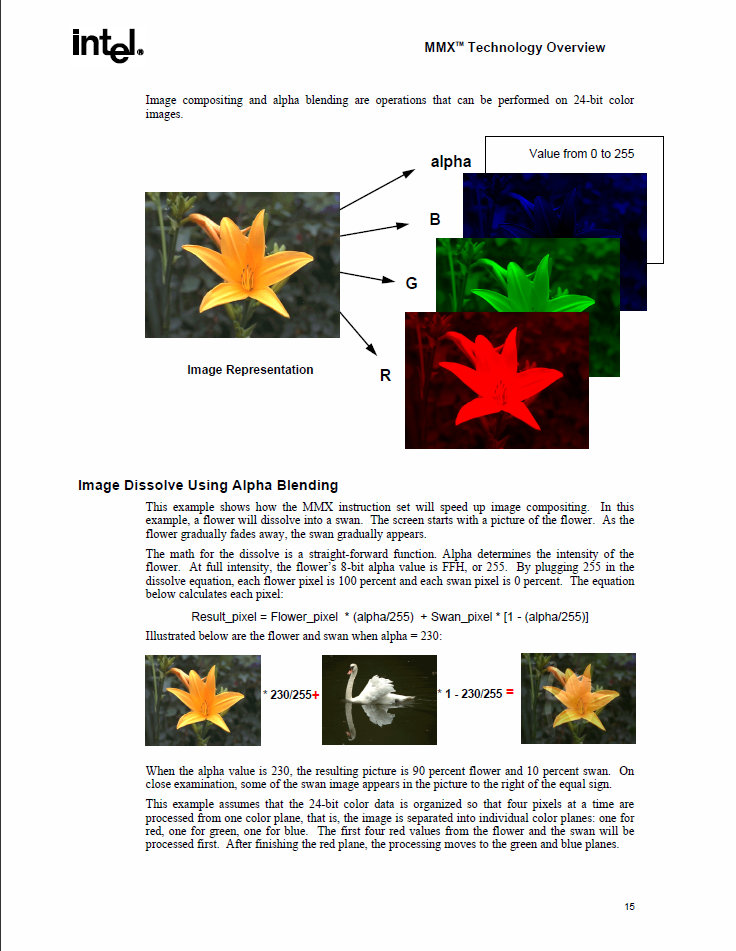 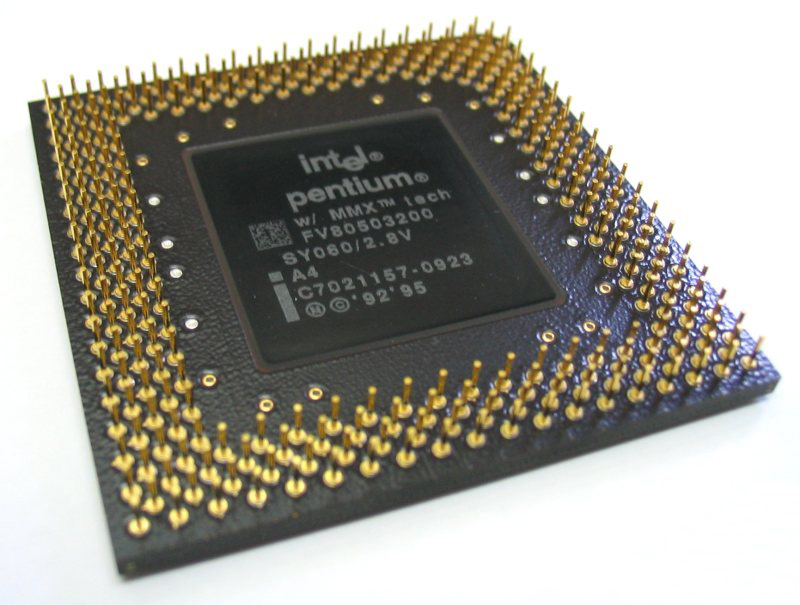 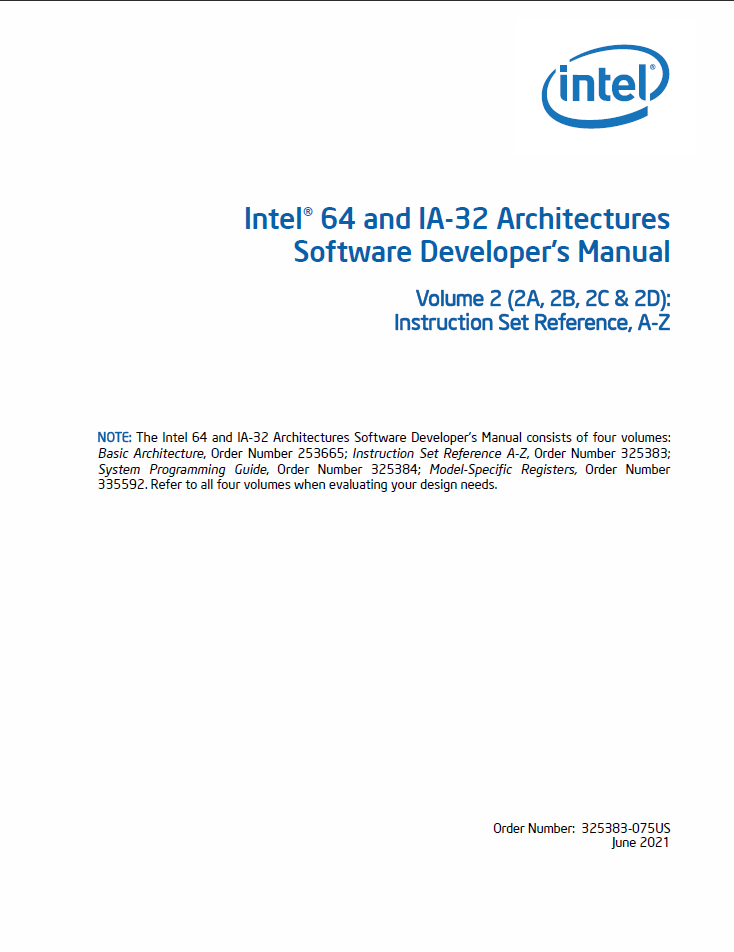 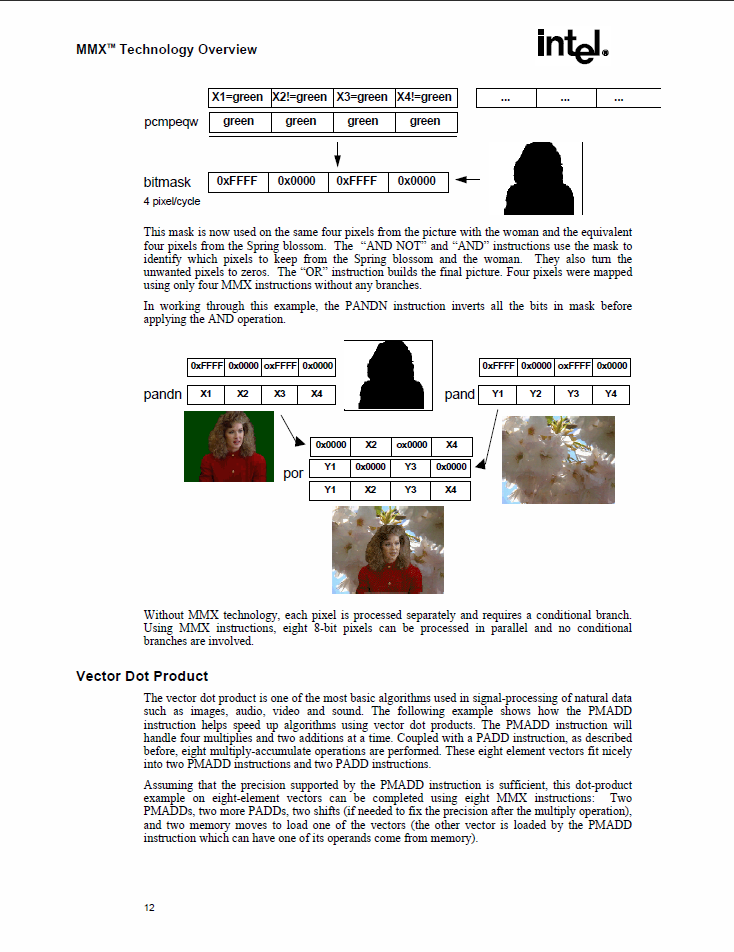 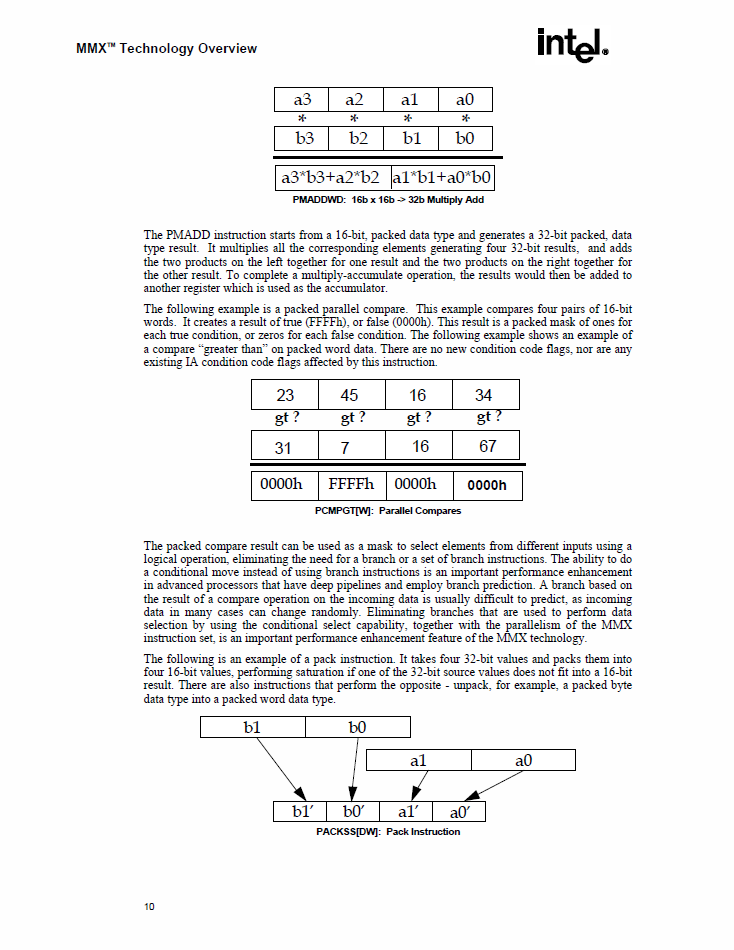 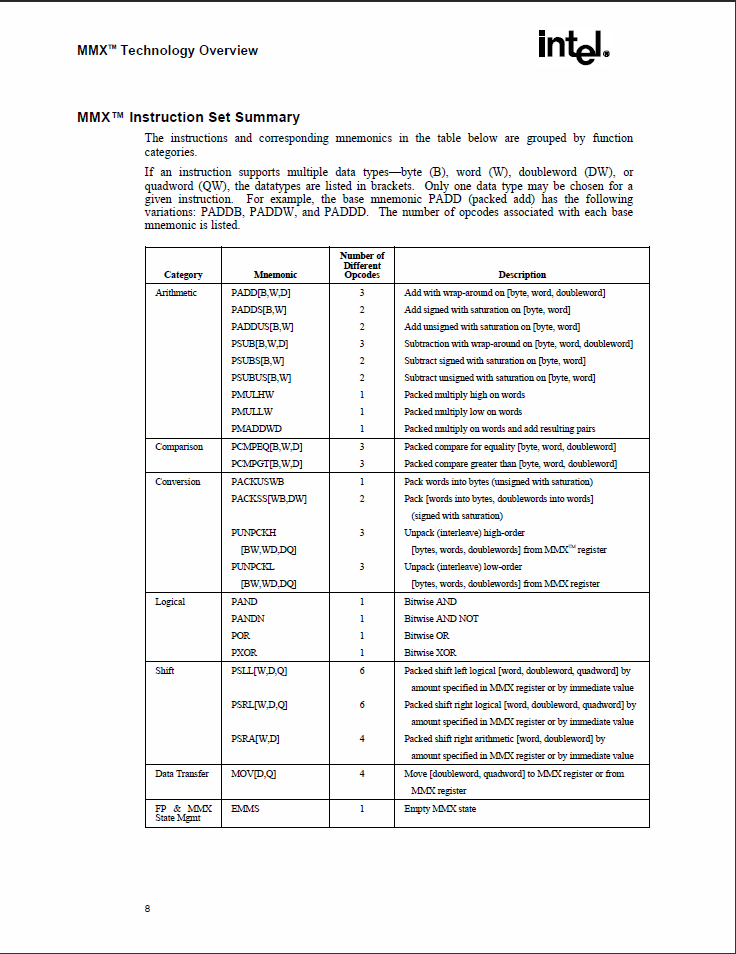 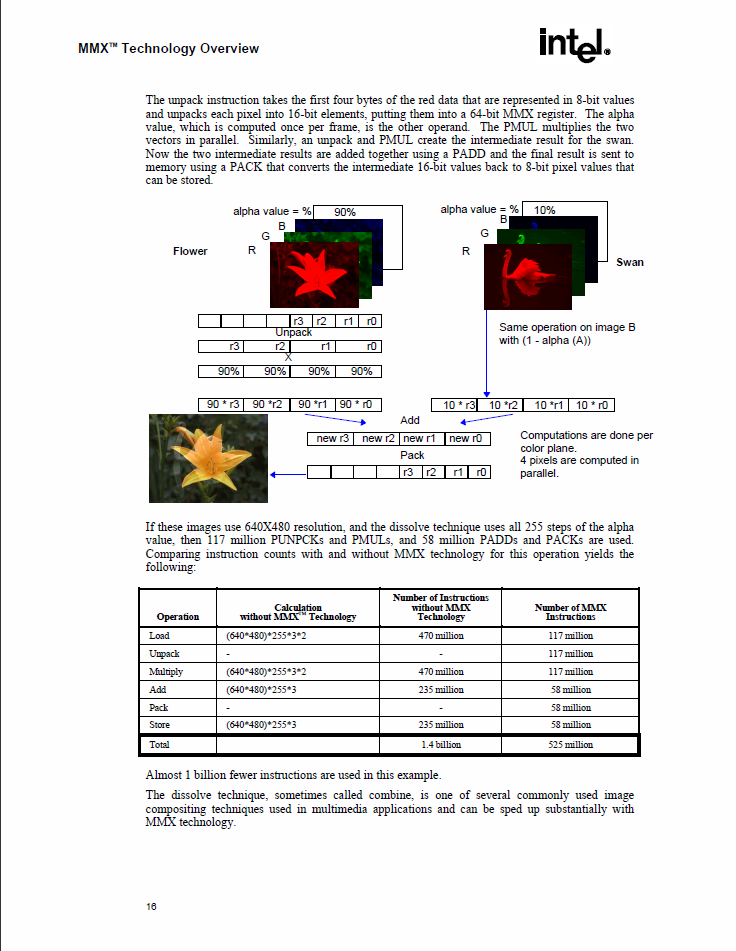 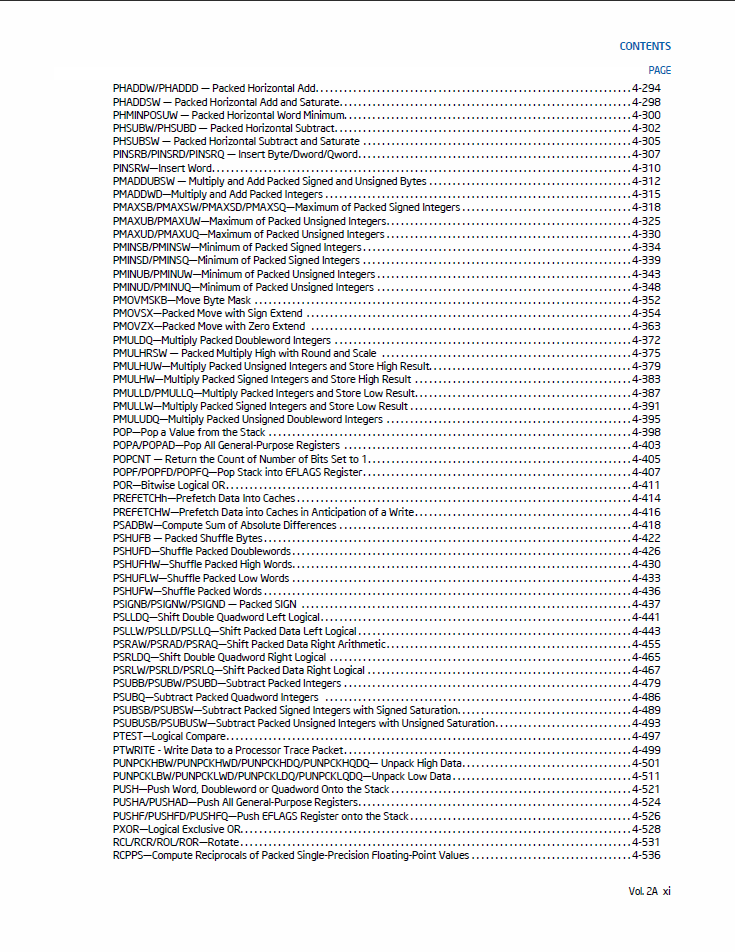 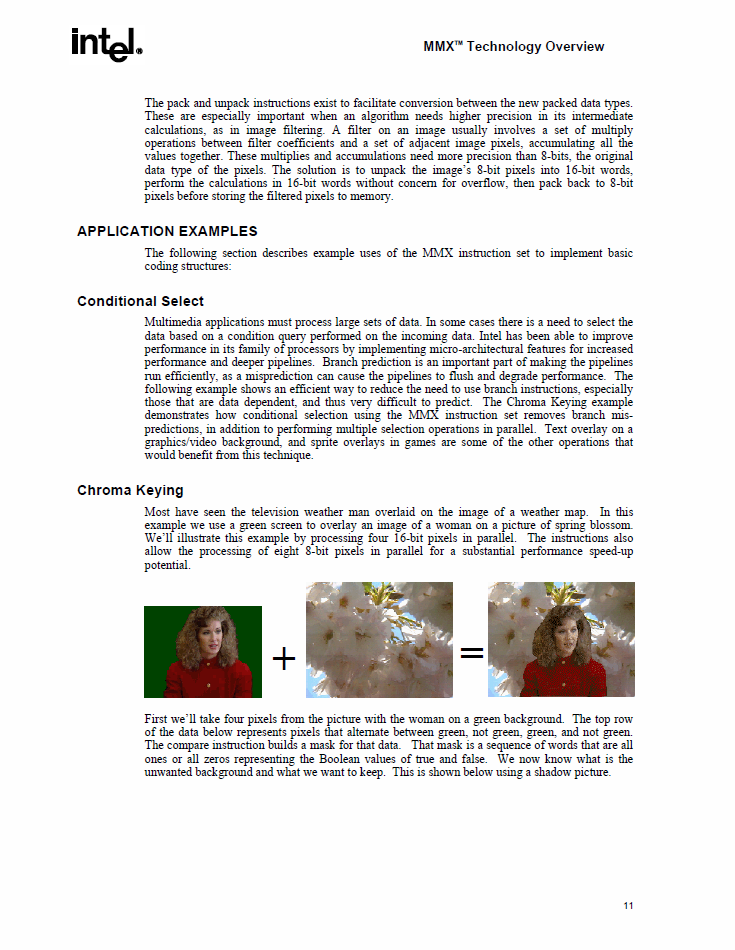 NOWY CEL
 KOMPUTER NA UKŁADACH TTL
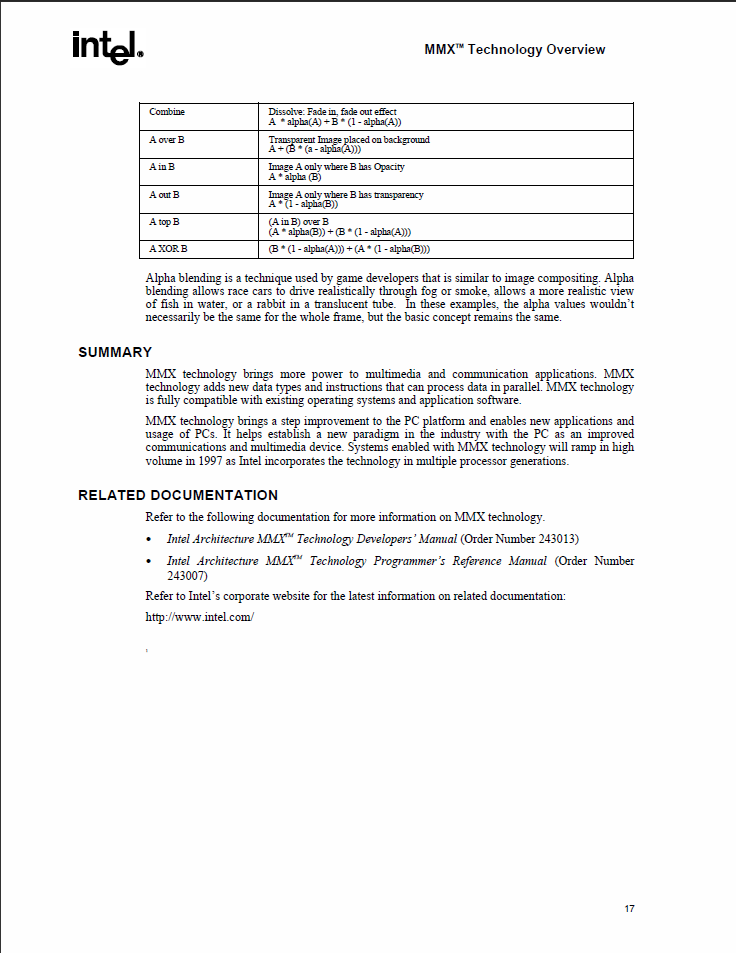 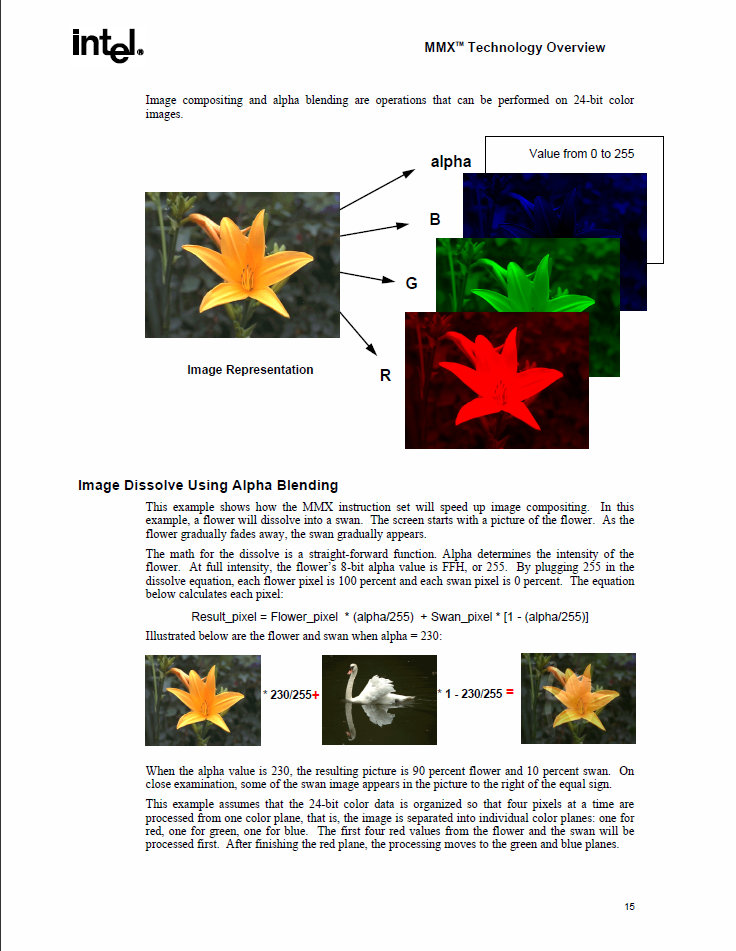 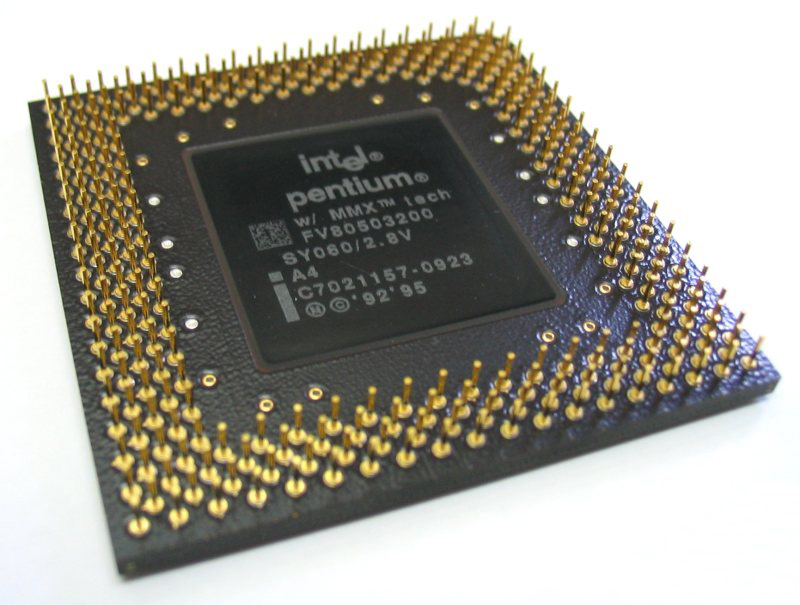 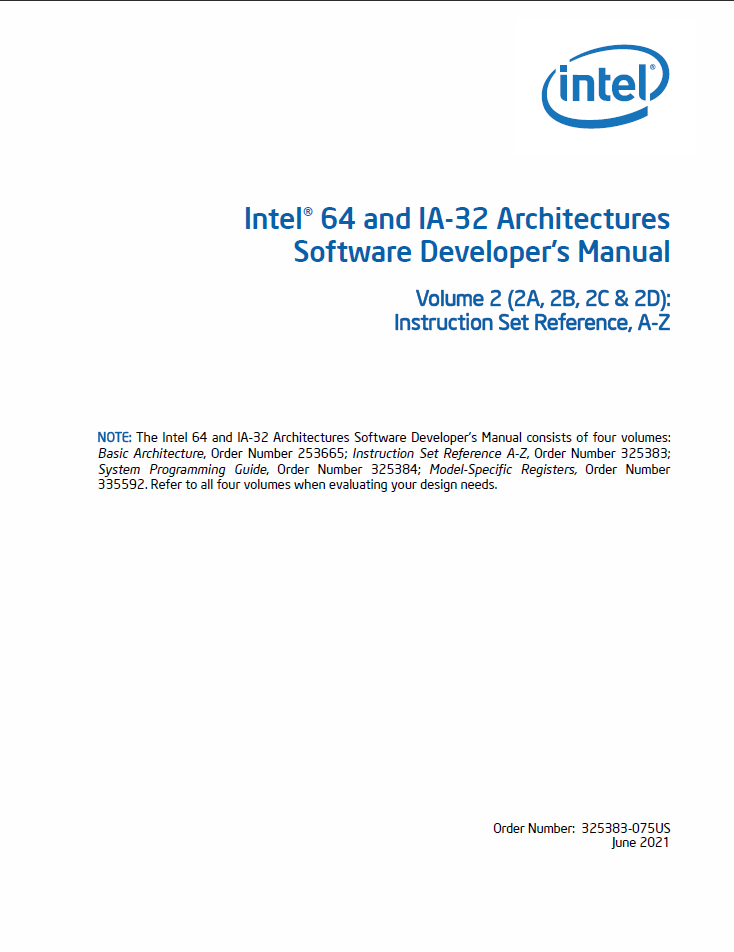 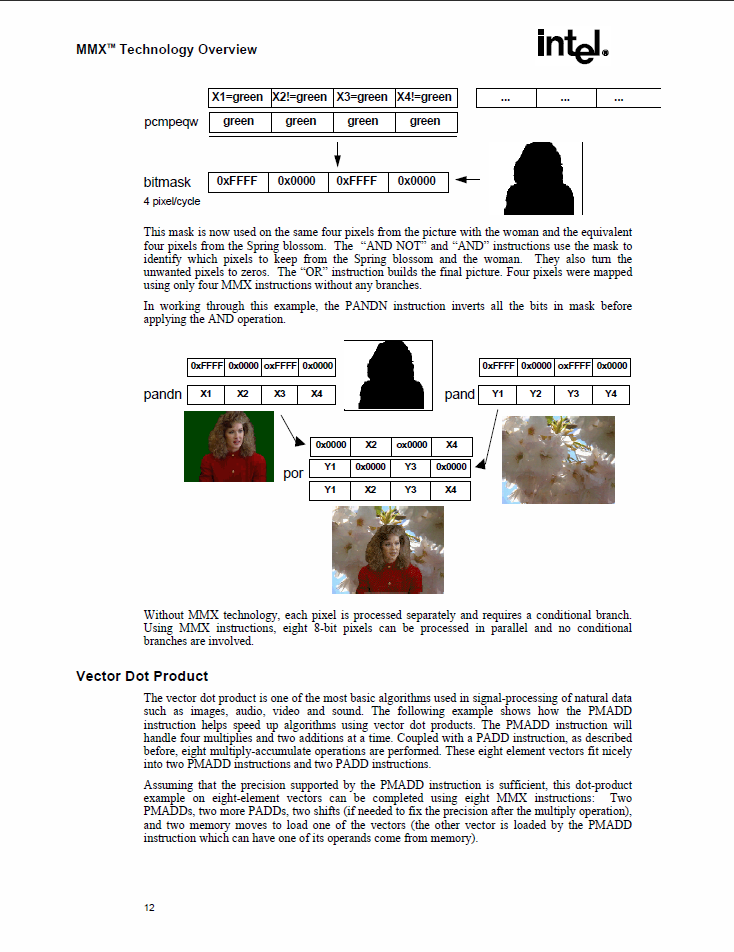 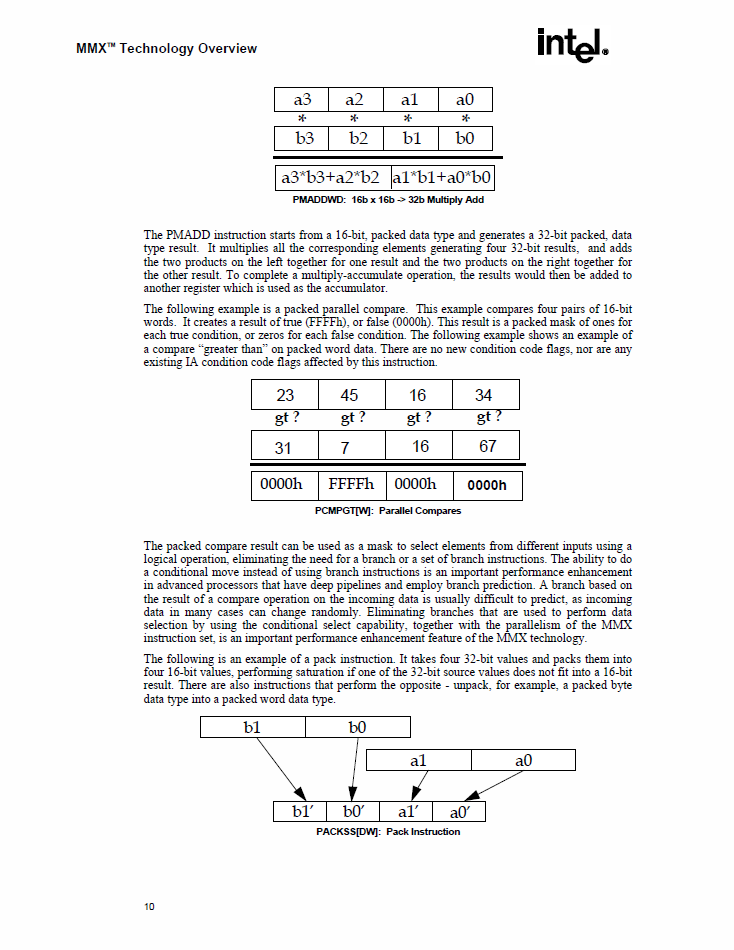 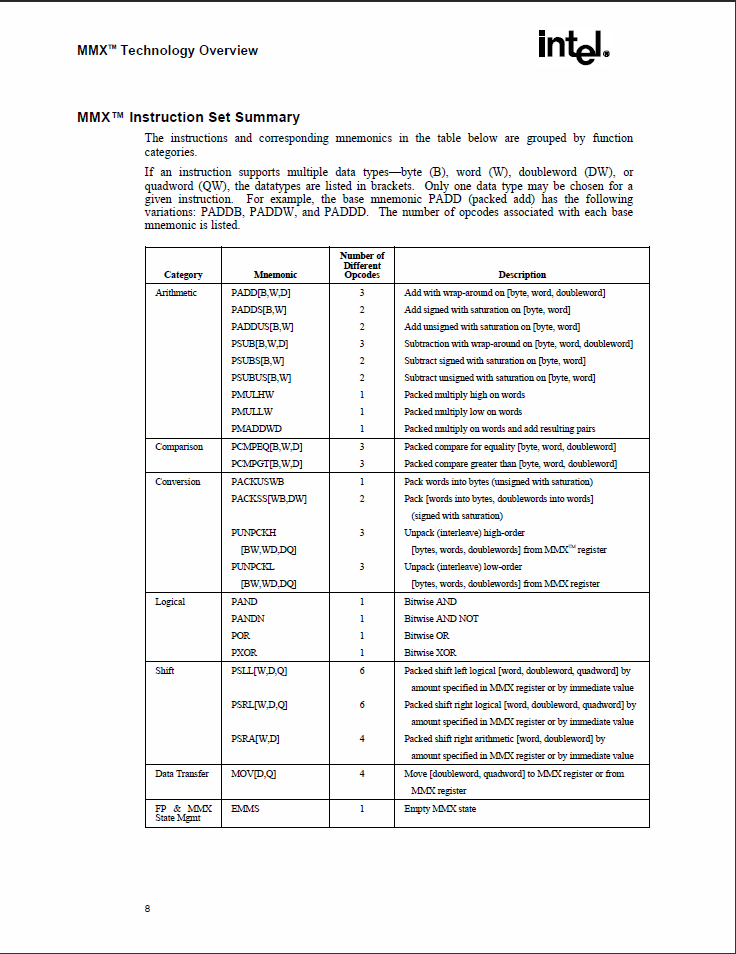 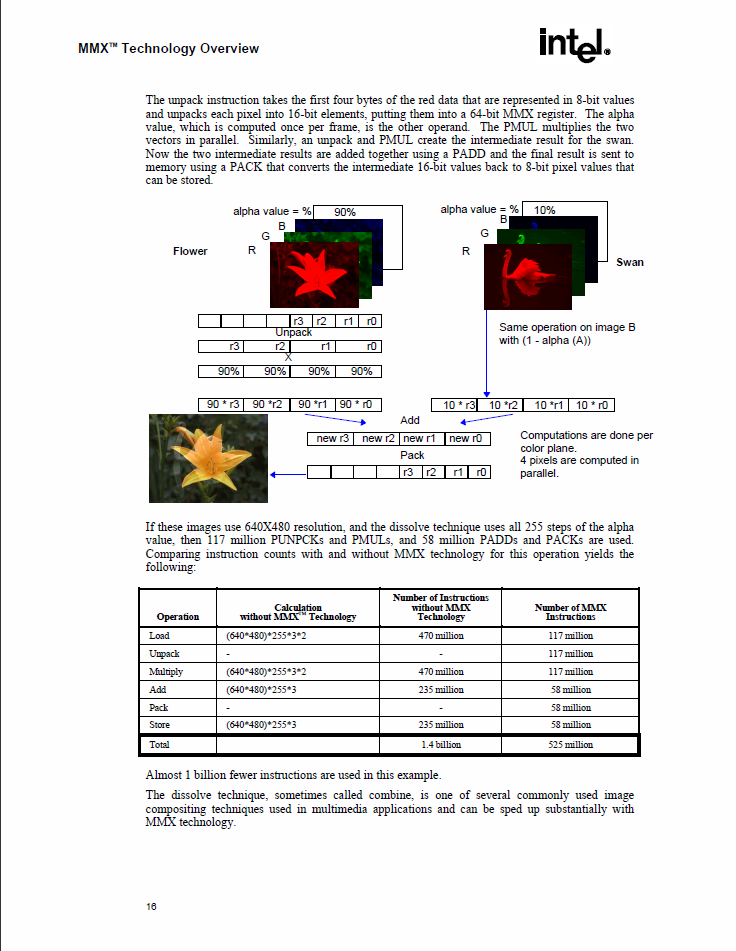 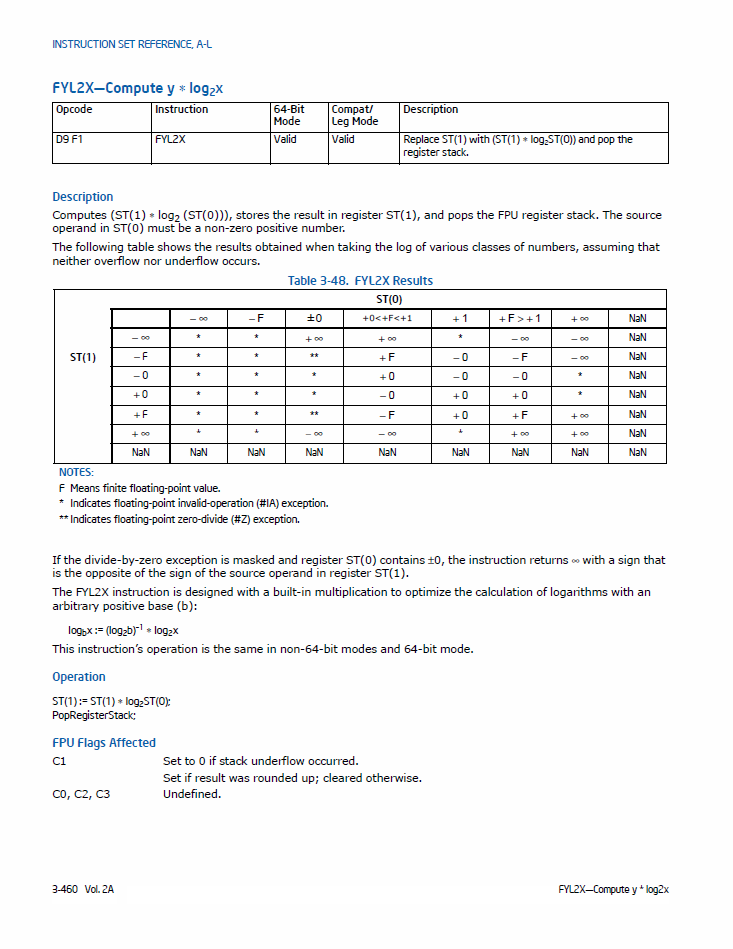 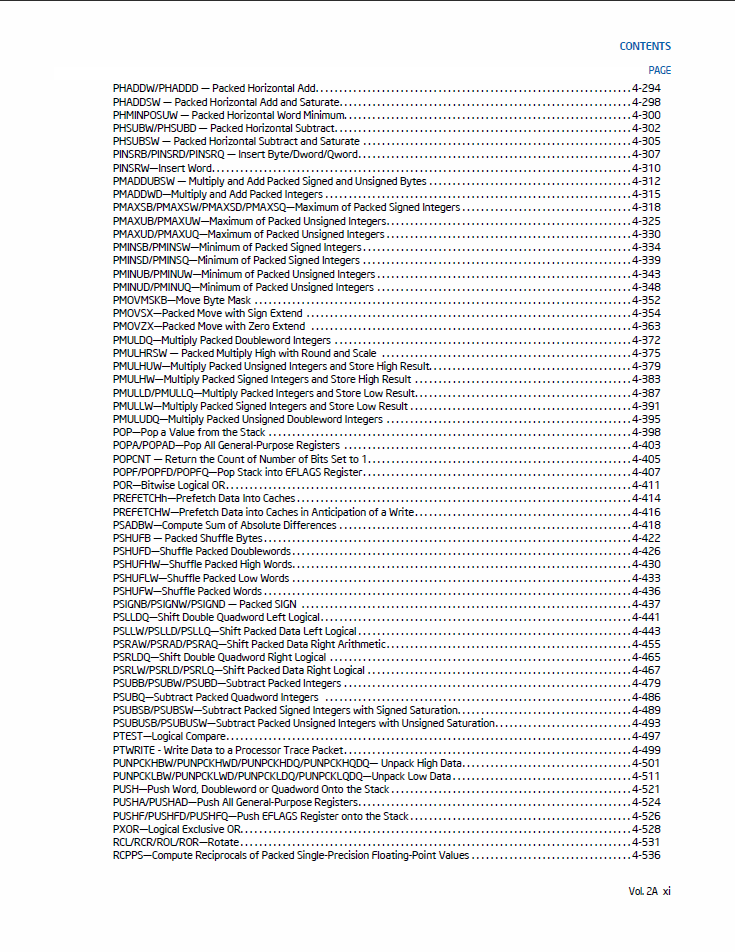 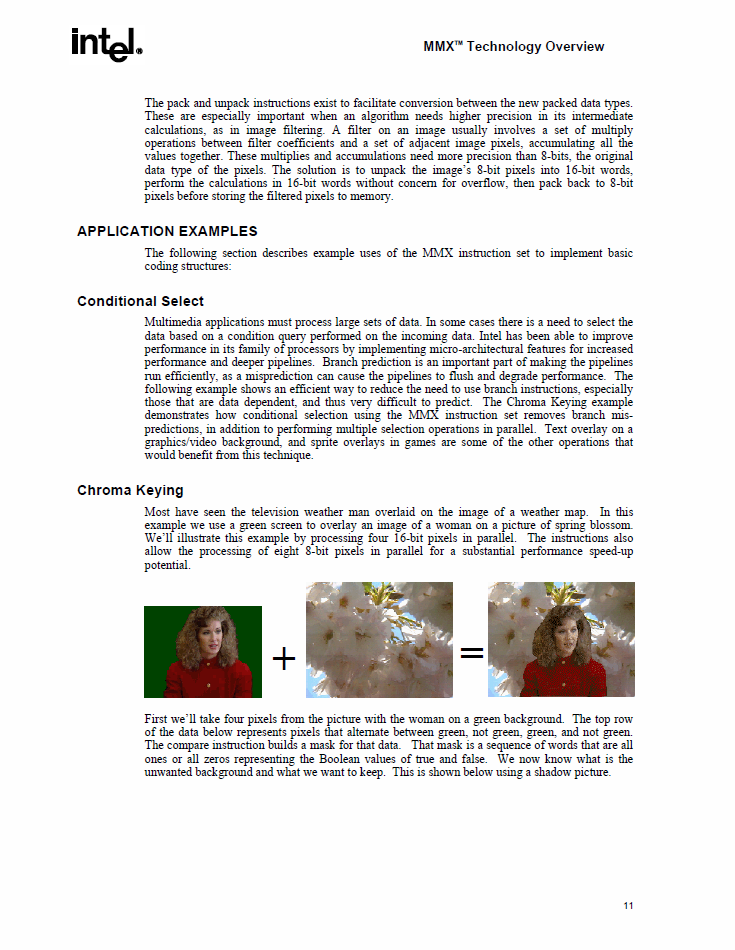 NOWY CEL
 KOMPUTER NA UKŁADACH TTL
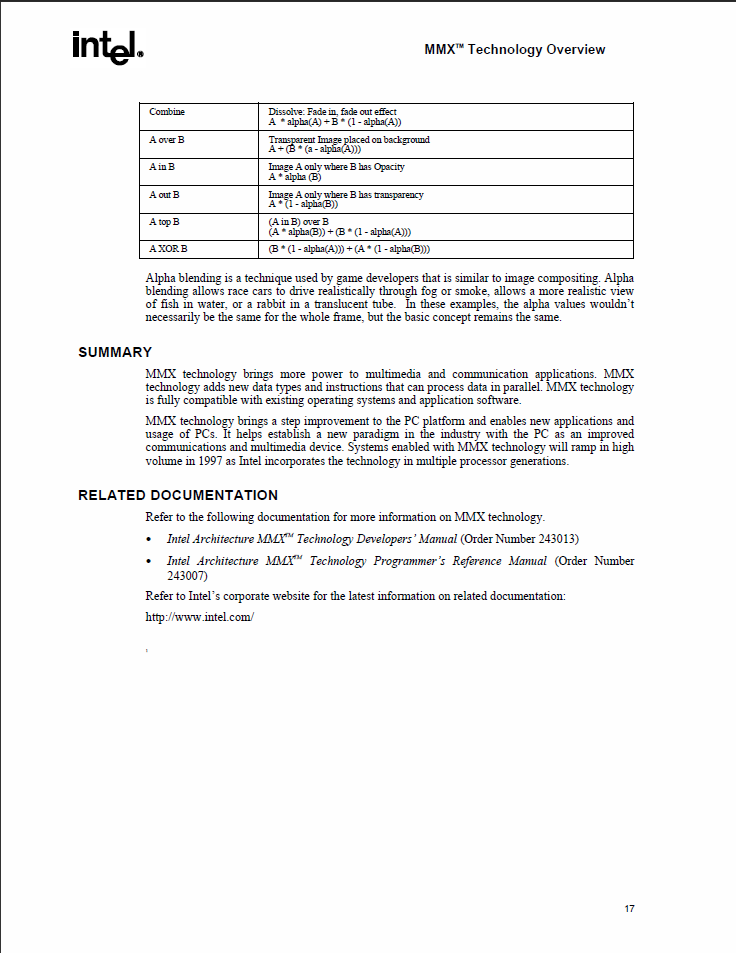 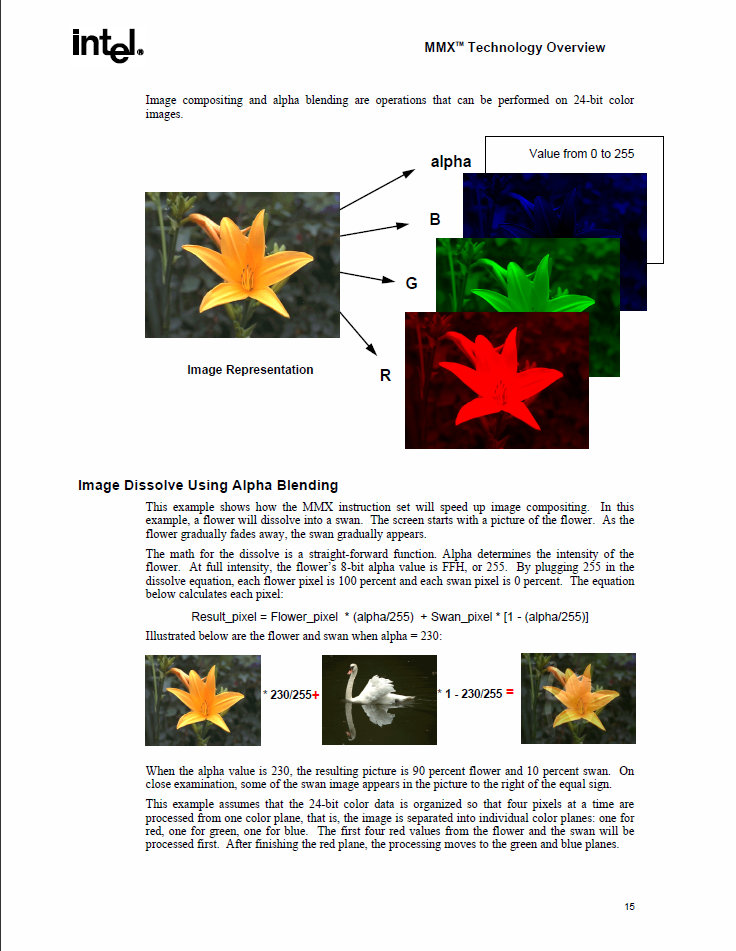 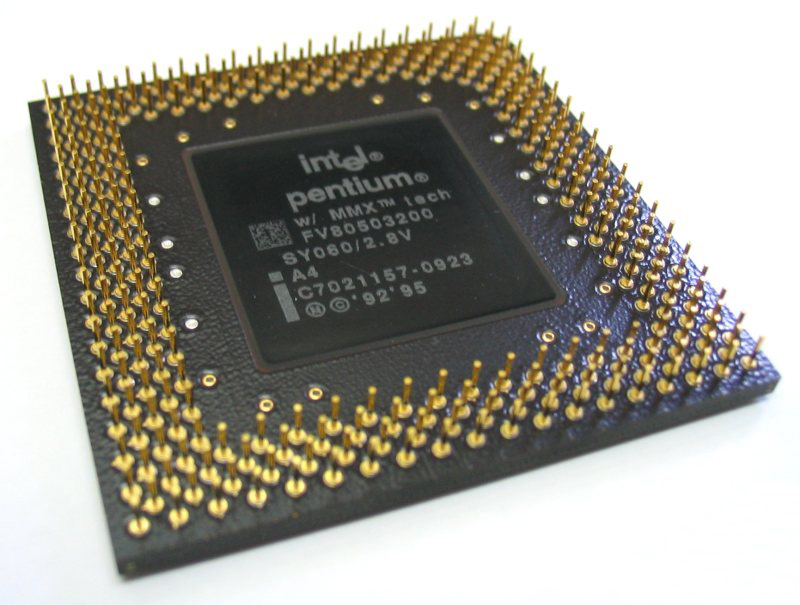 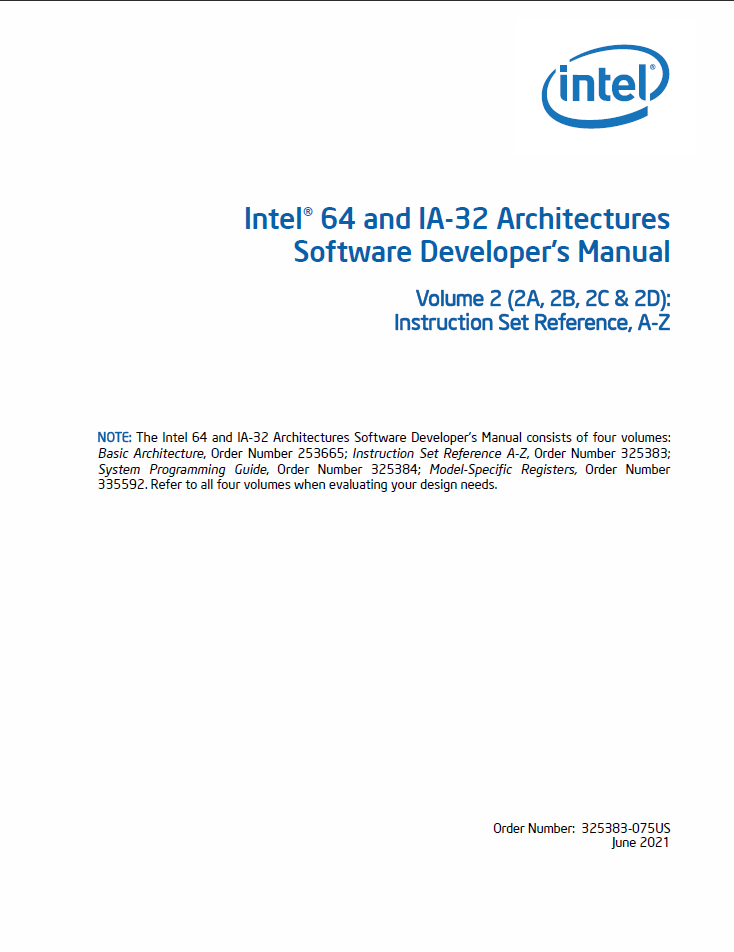 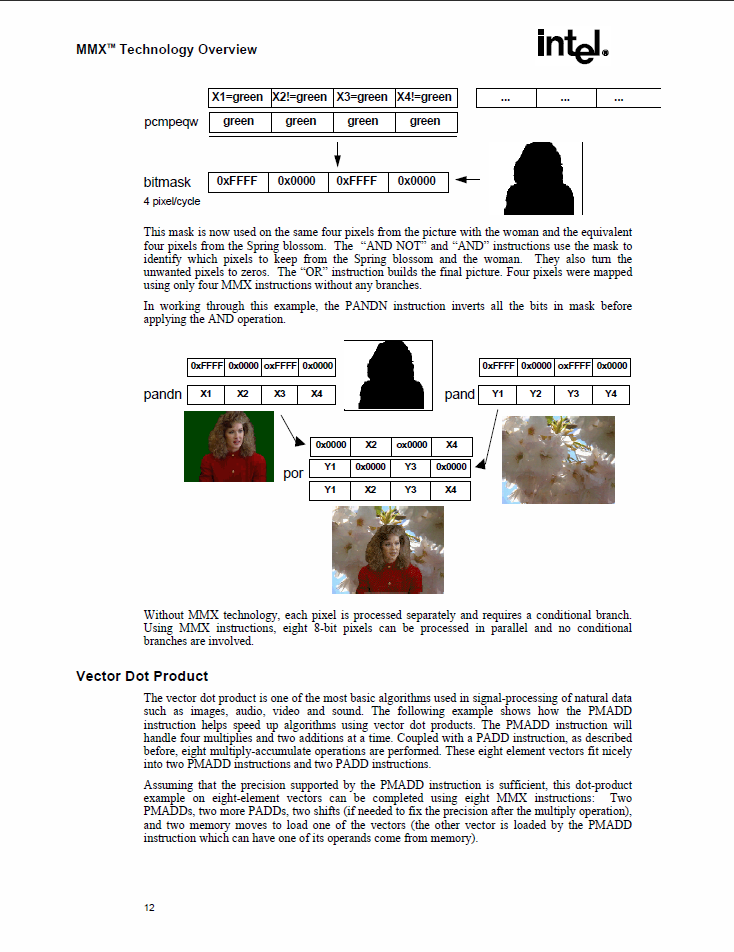 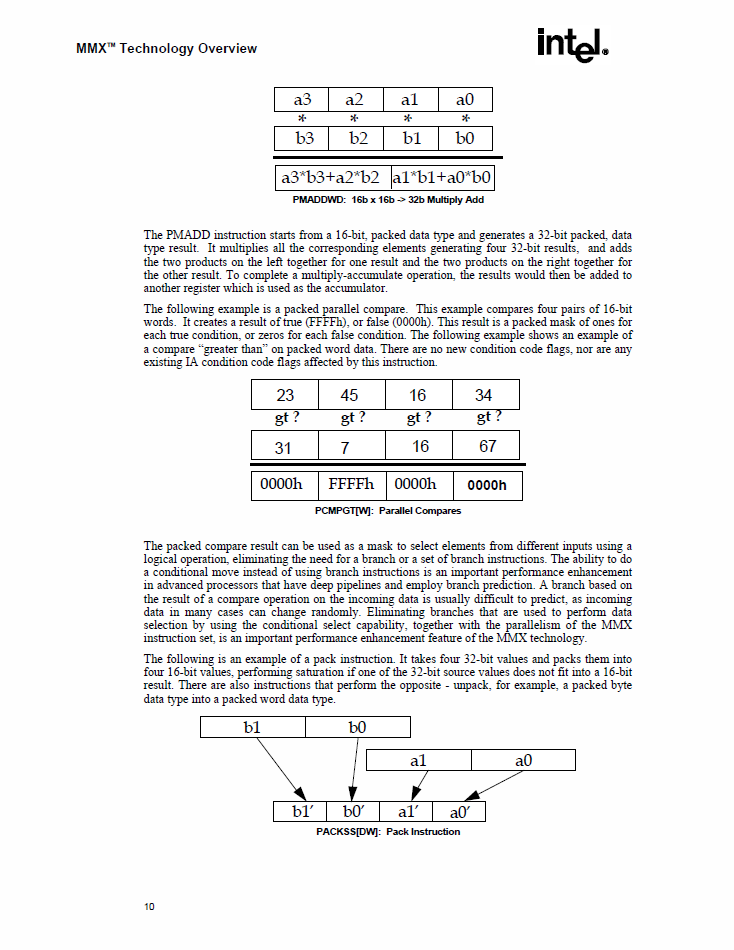 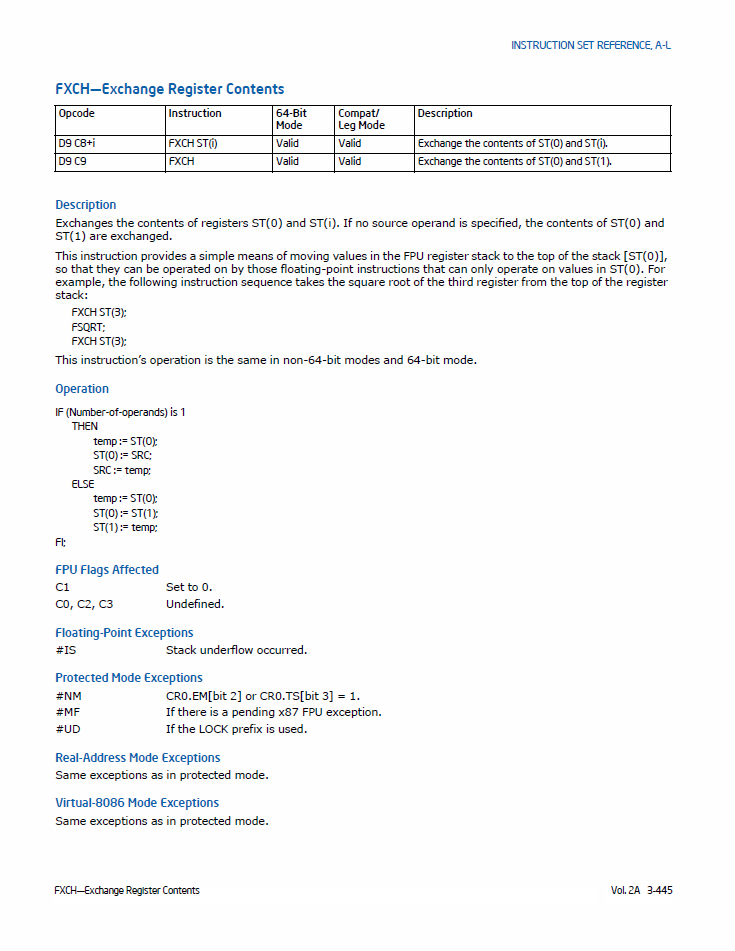 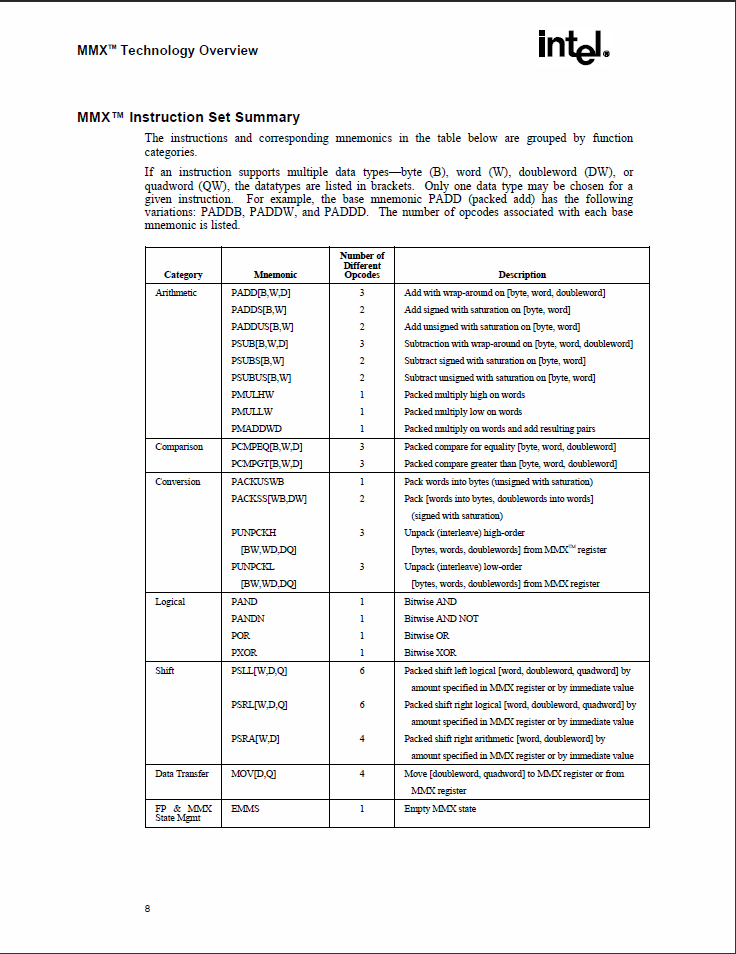 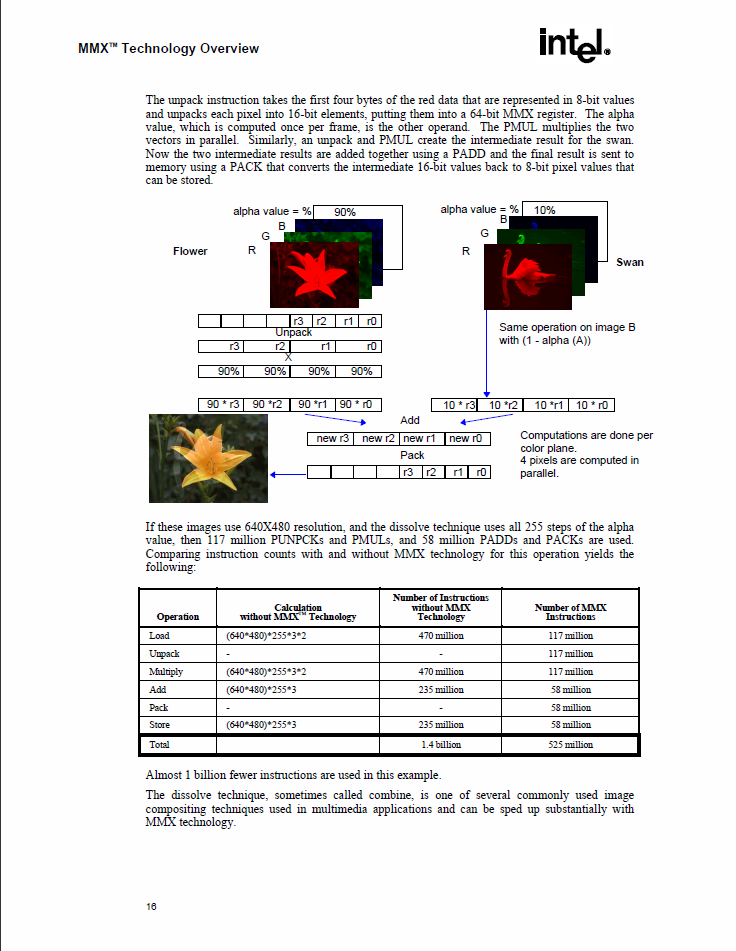 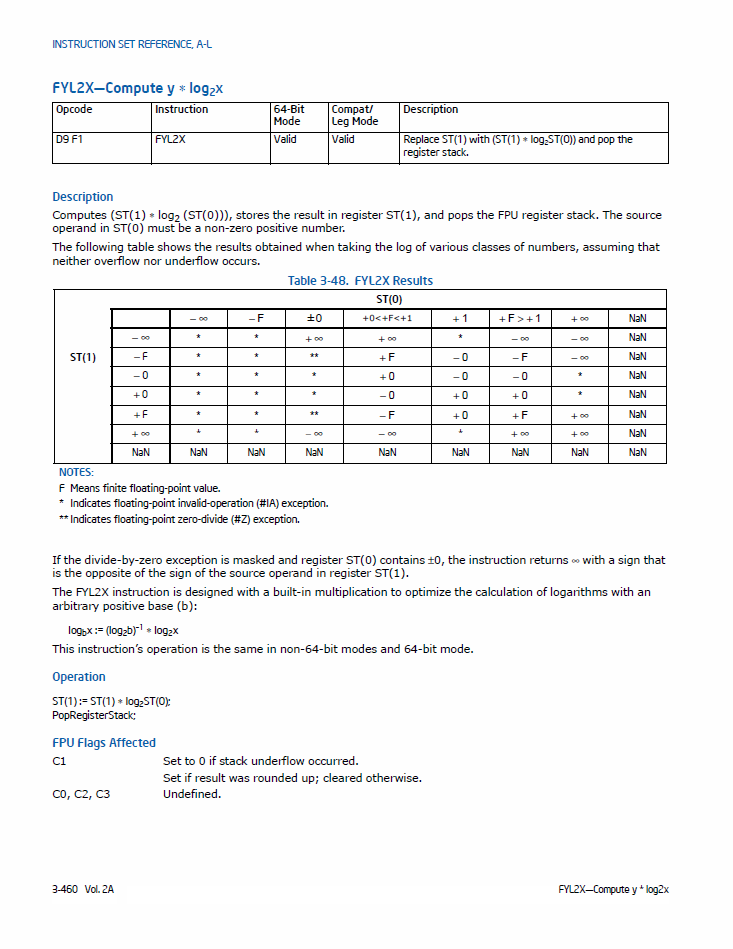 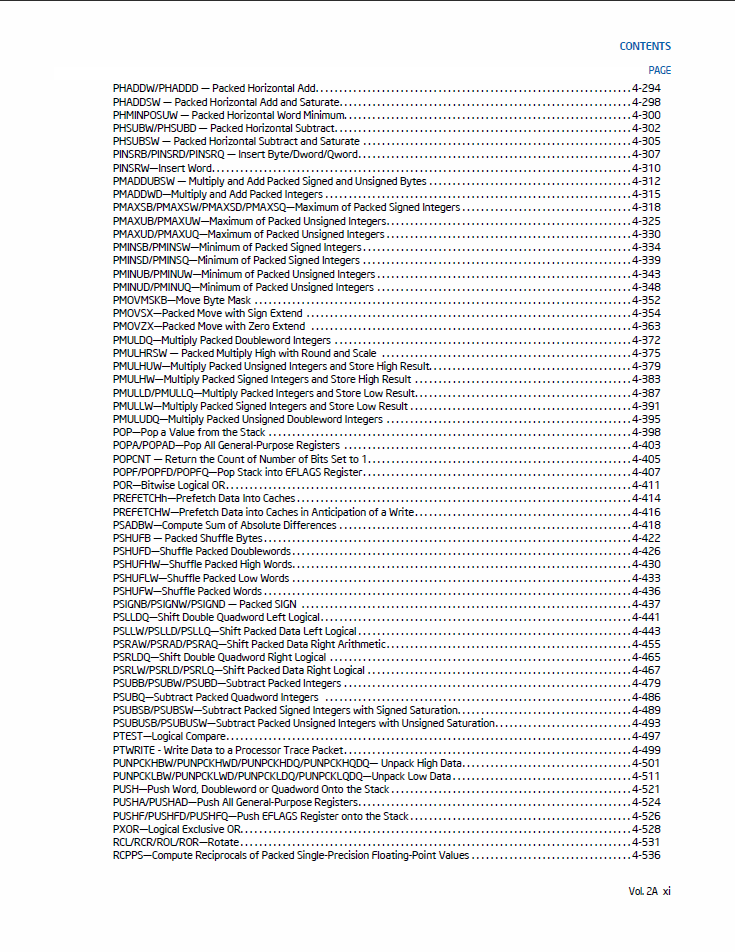 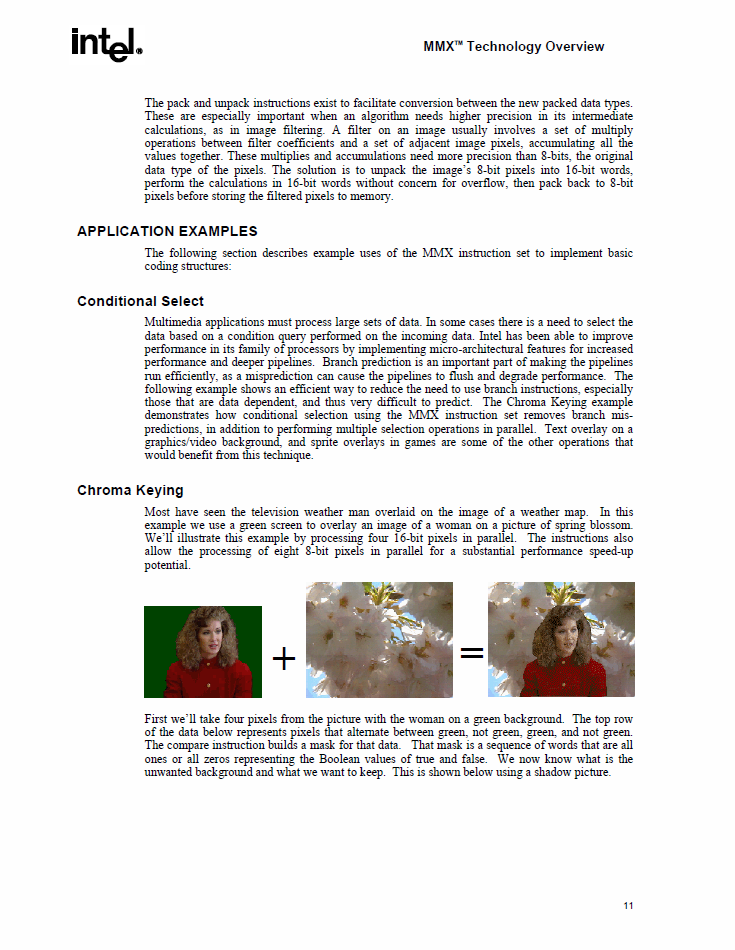 NOWY CEL
 KOMPUTER NA UKŁADACH TTL
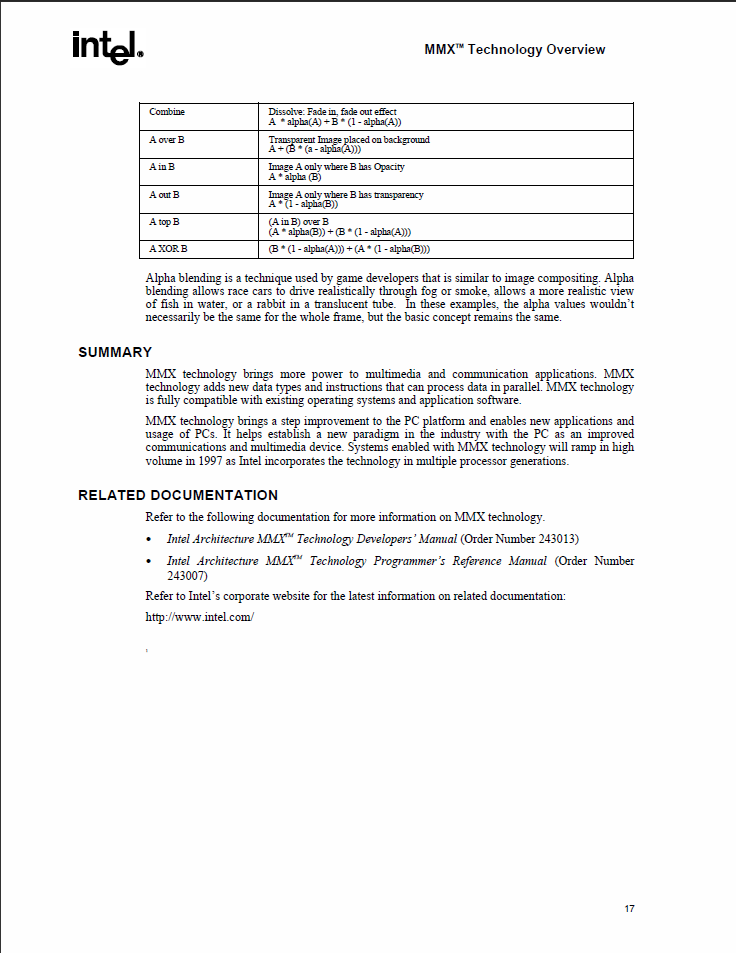 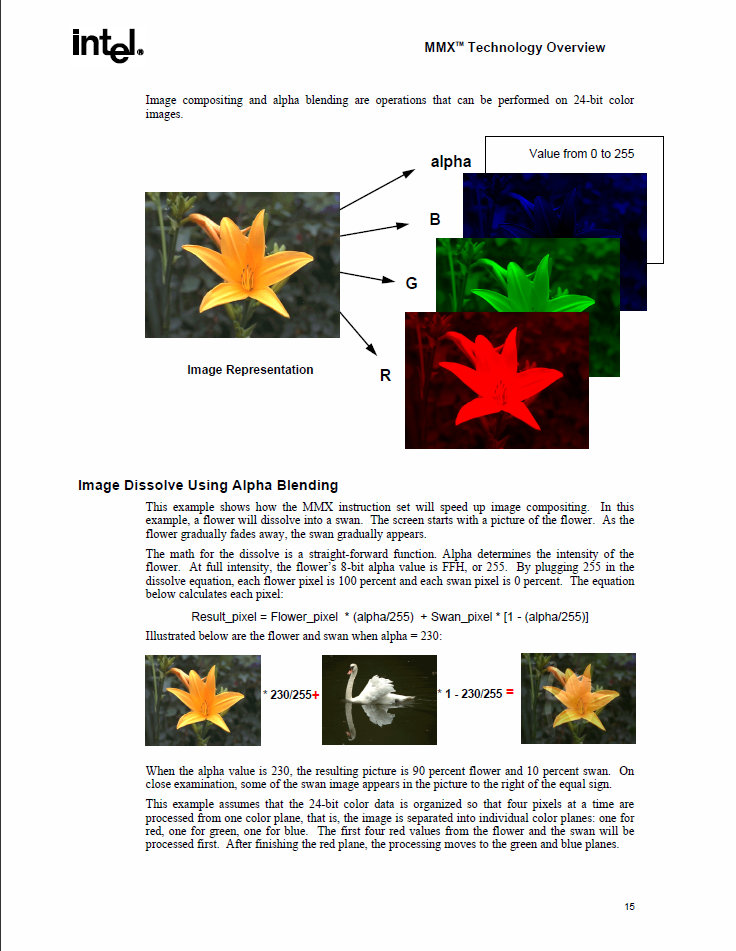 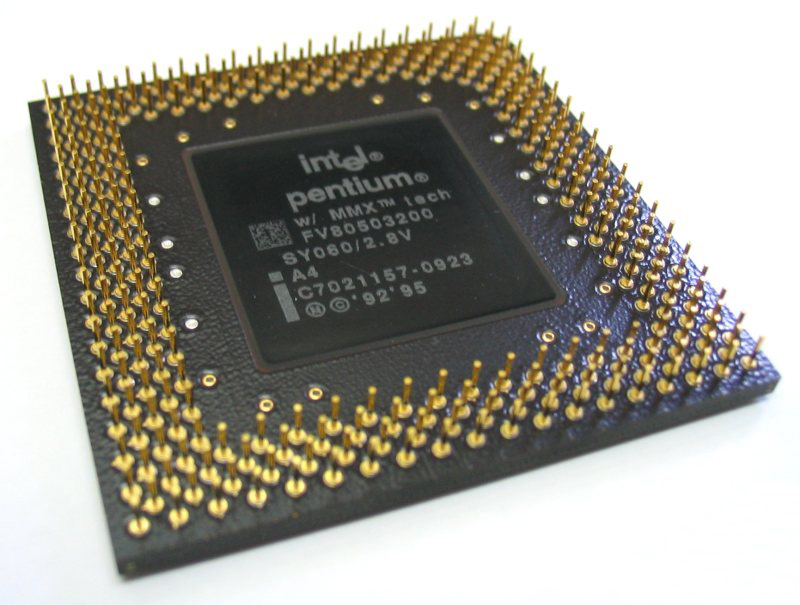 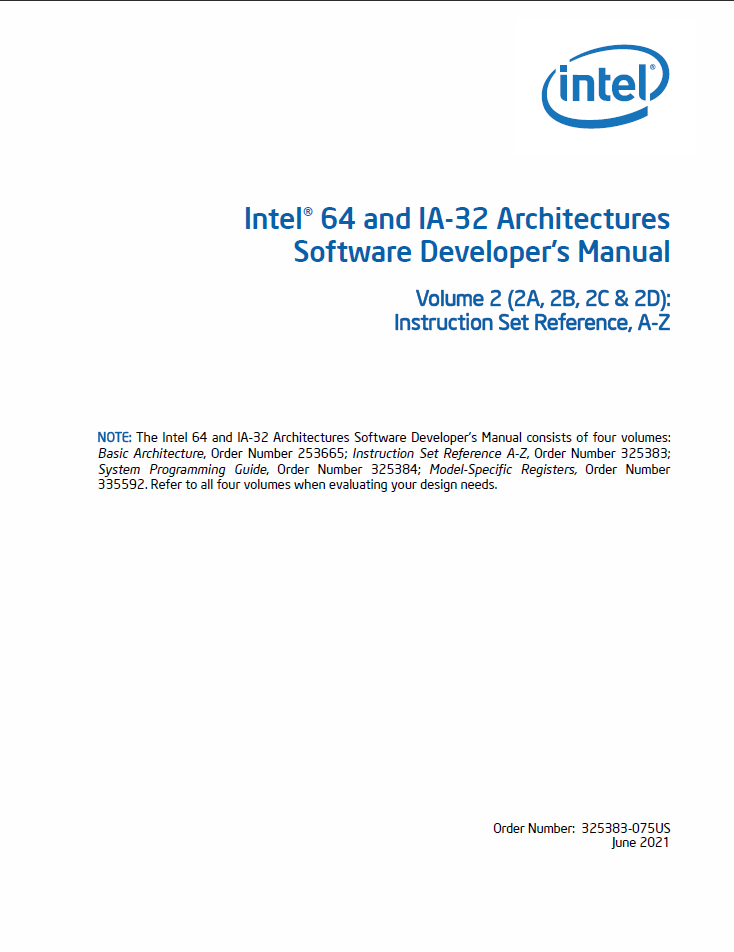 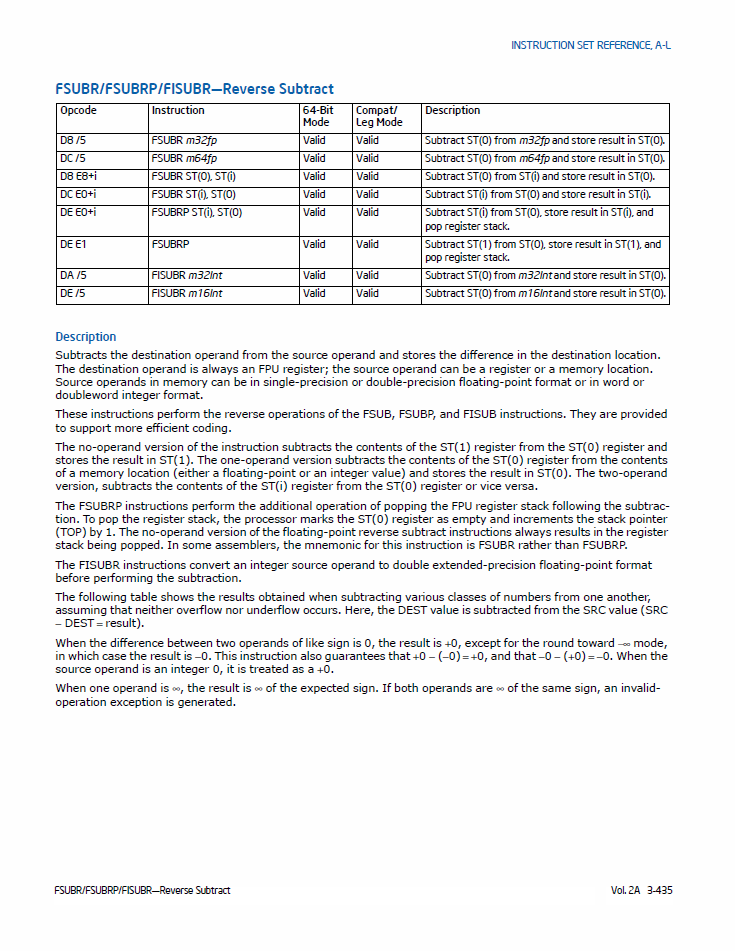 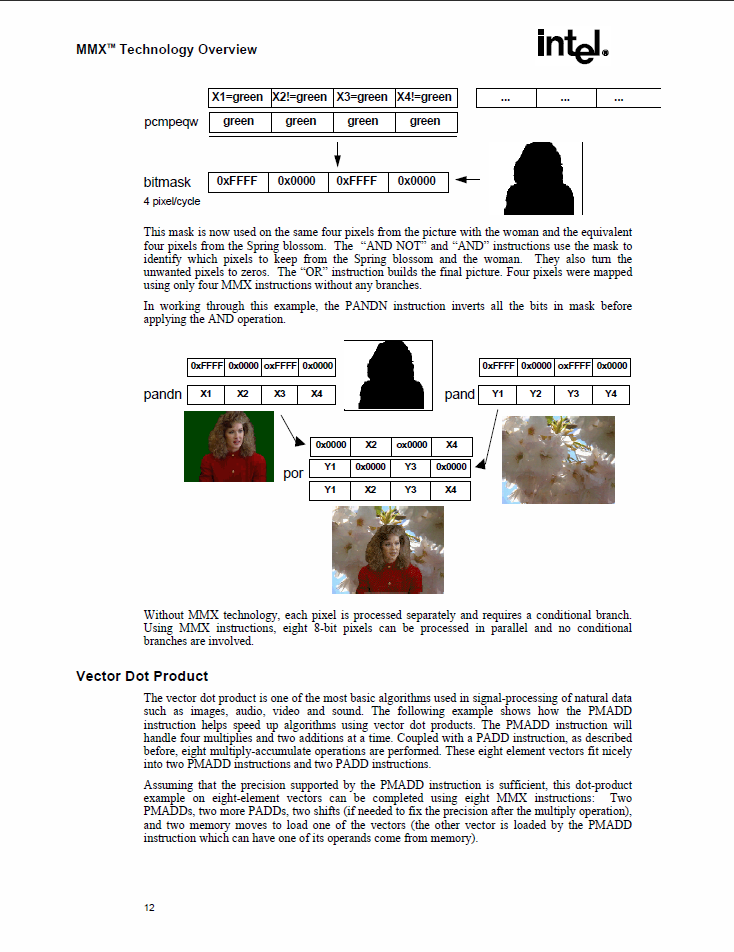 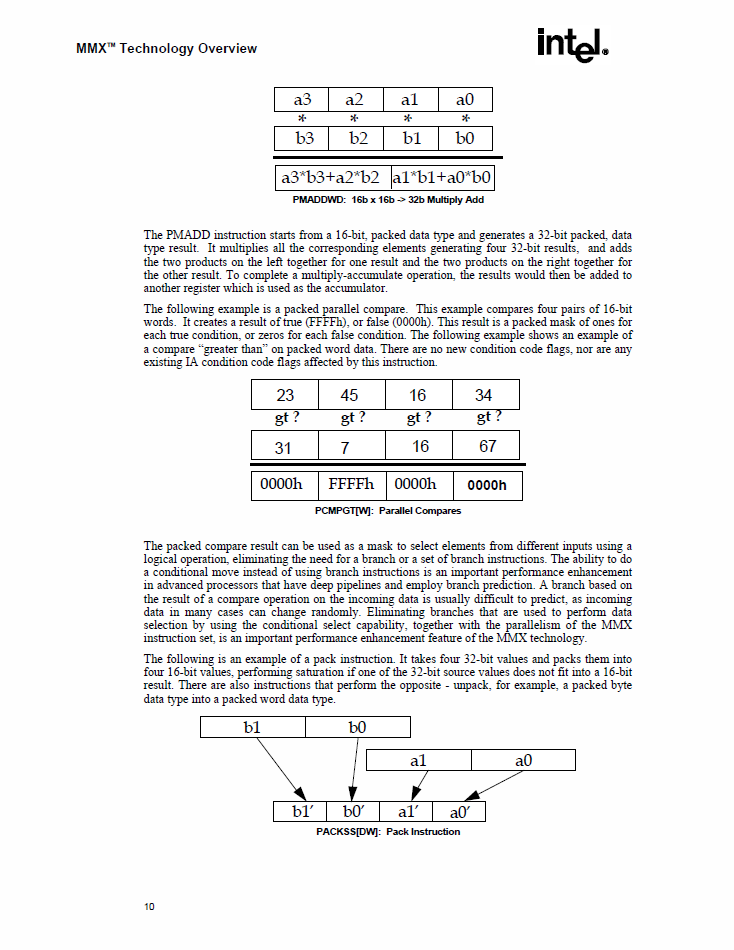 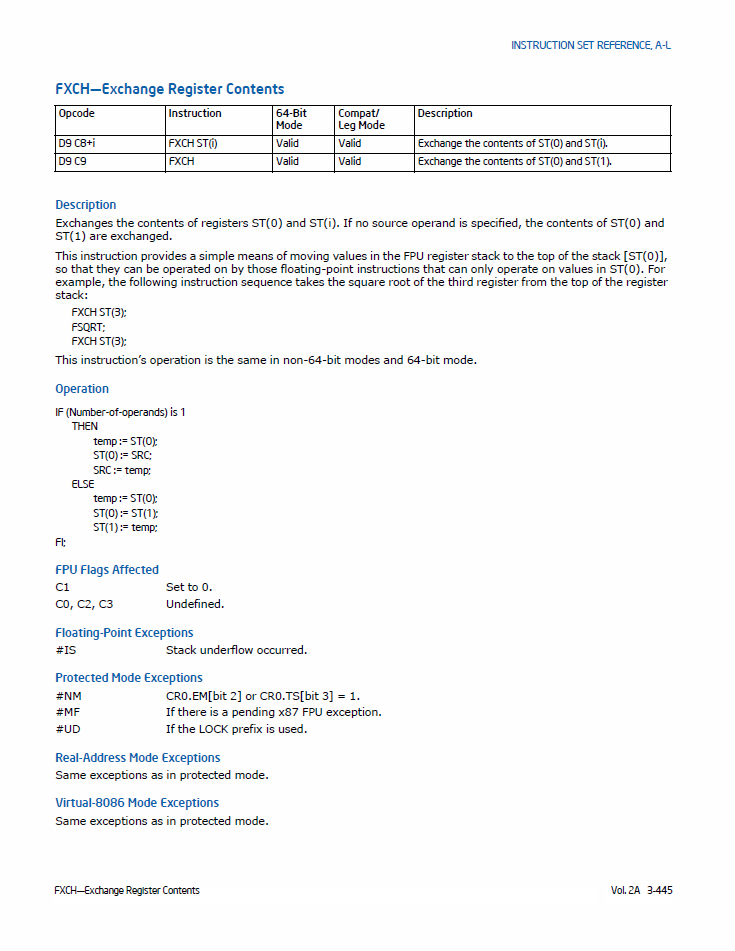 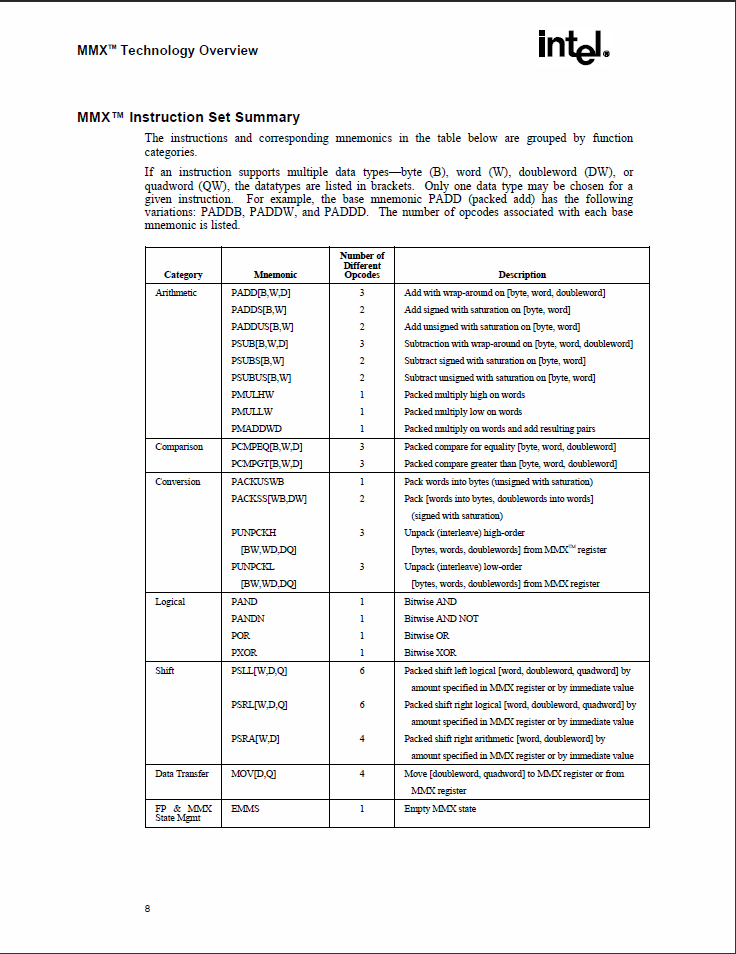 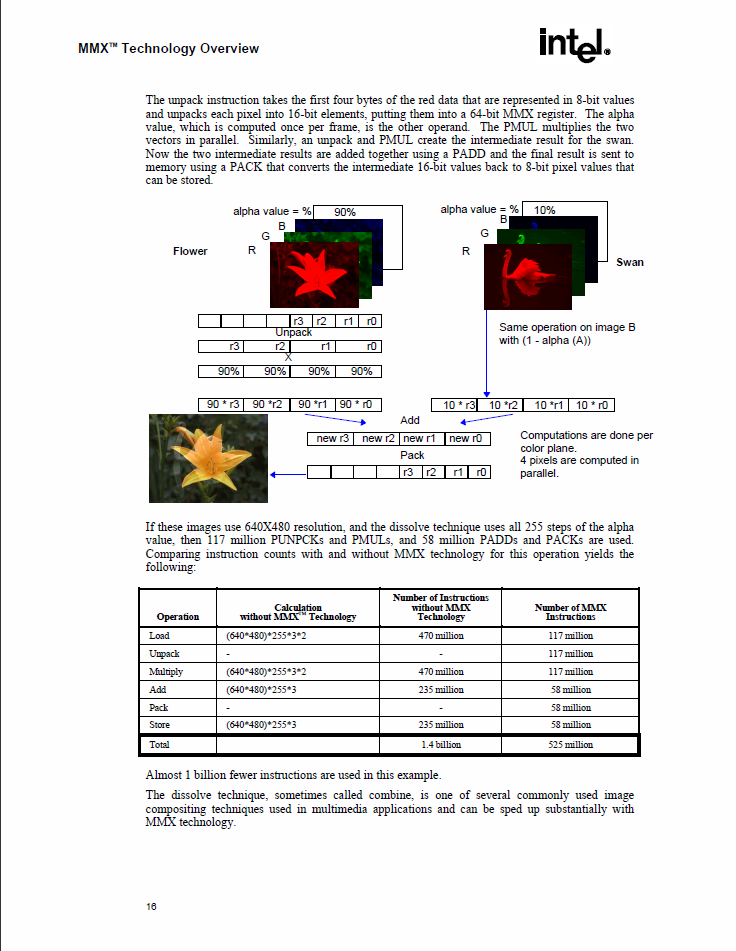 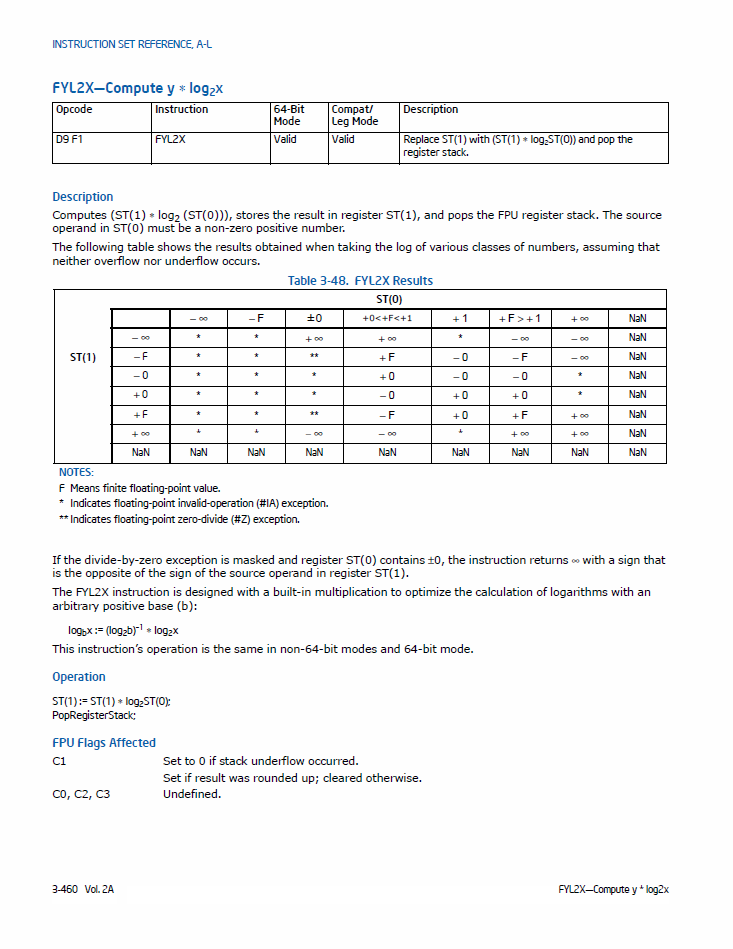 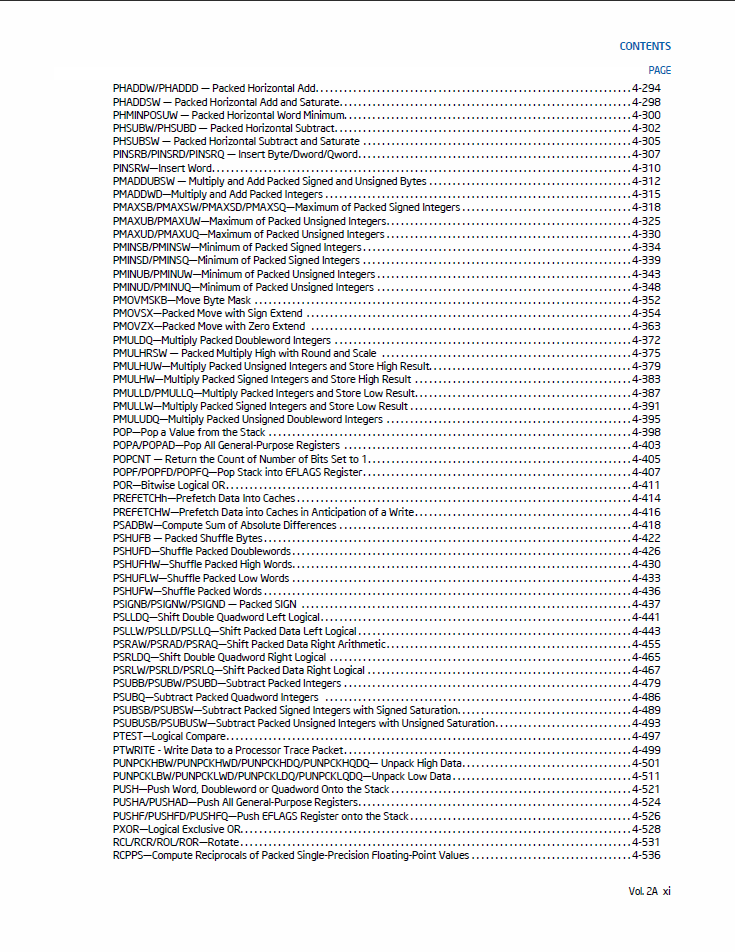 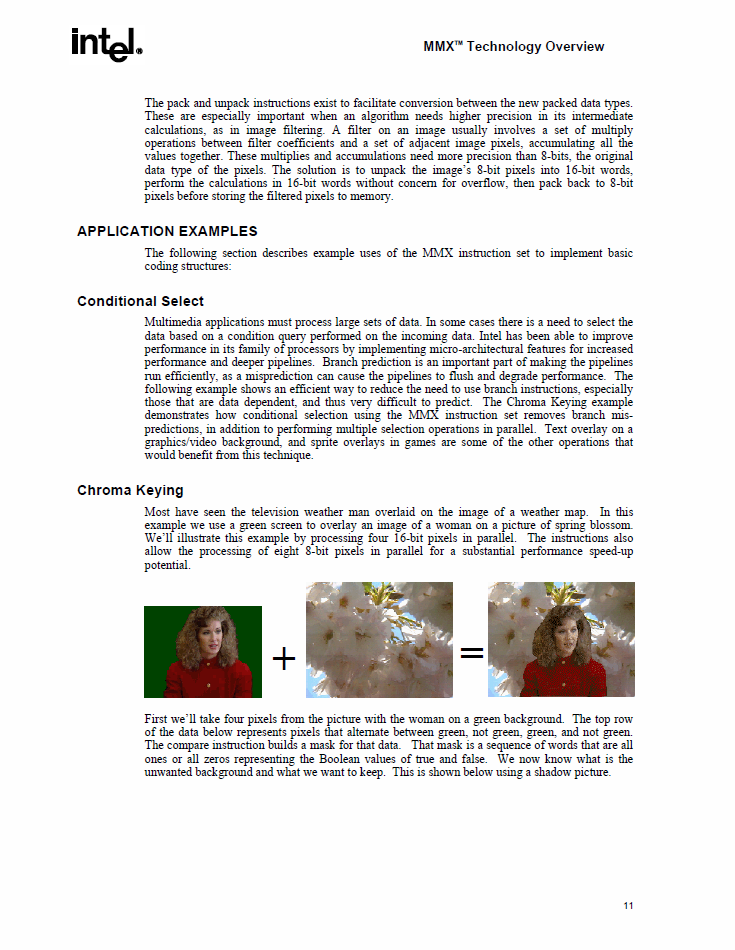 NOWY CEL
 KOMPUTER NA UKŁADACH TTL
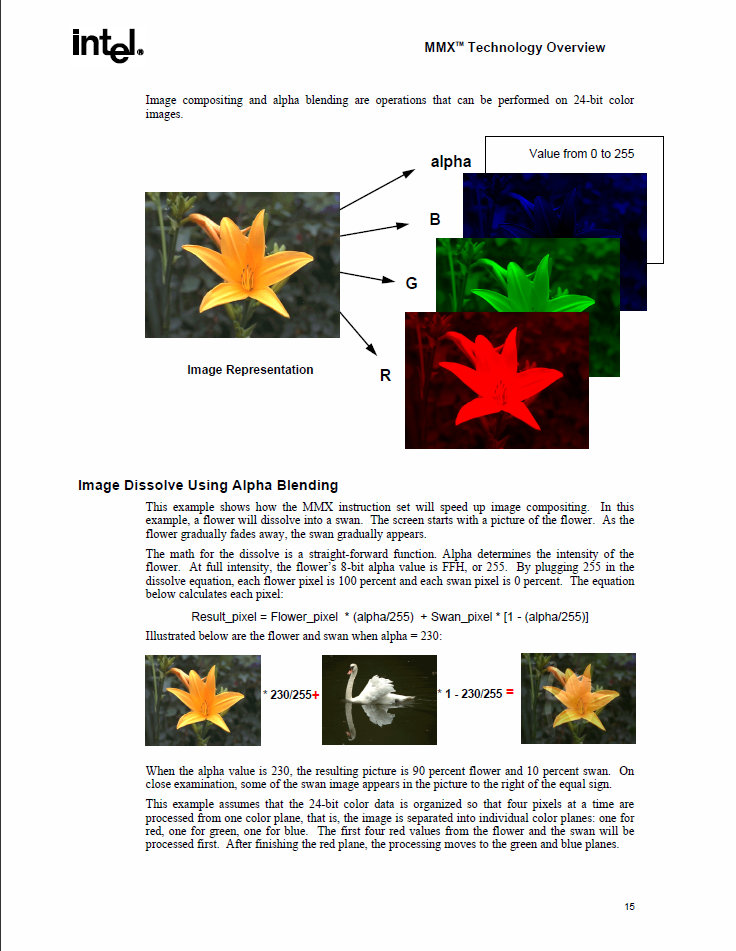 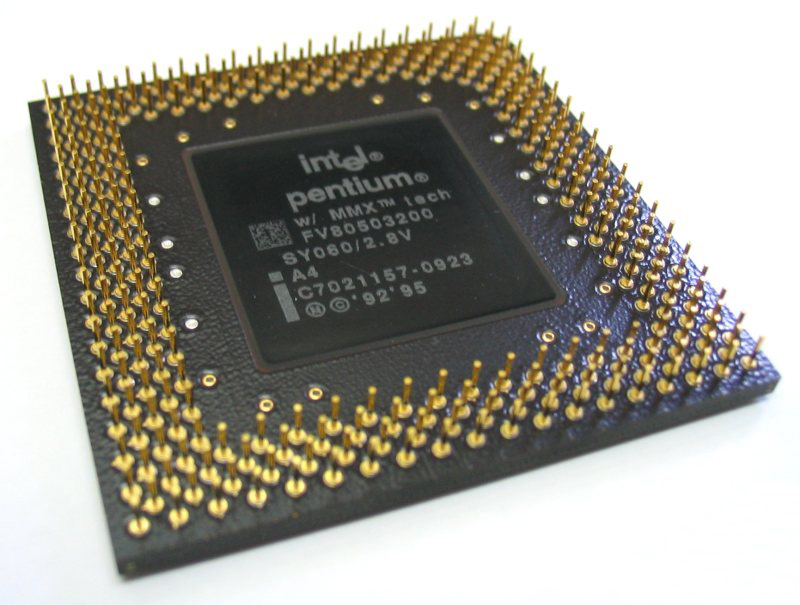 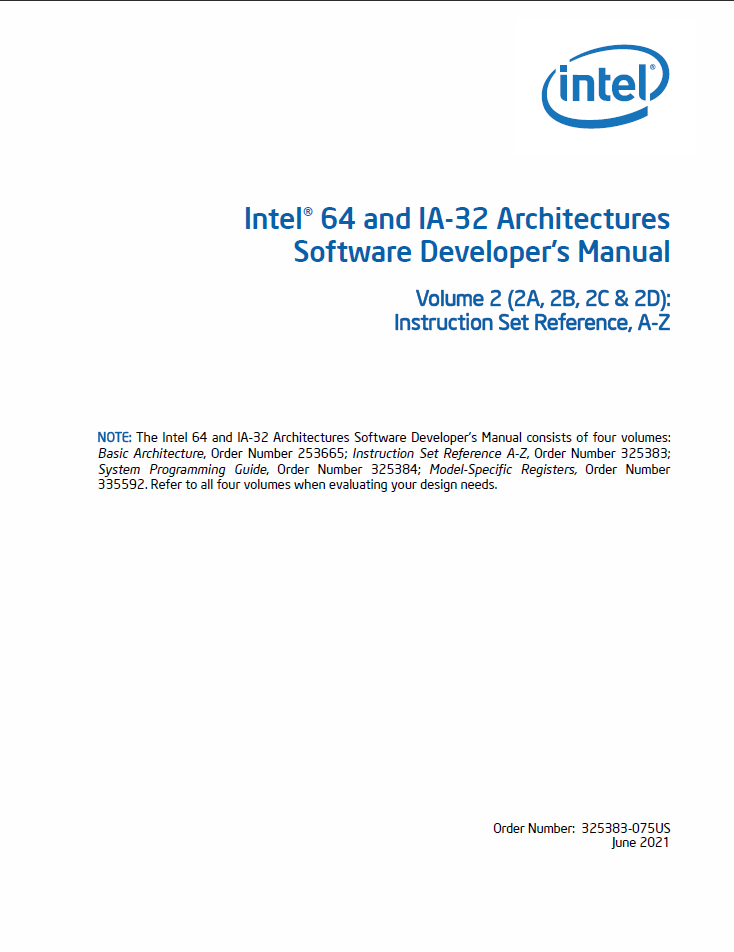 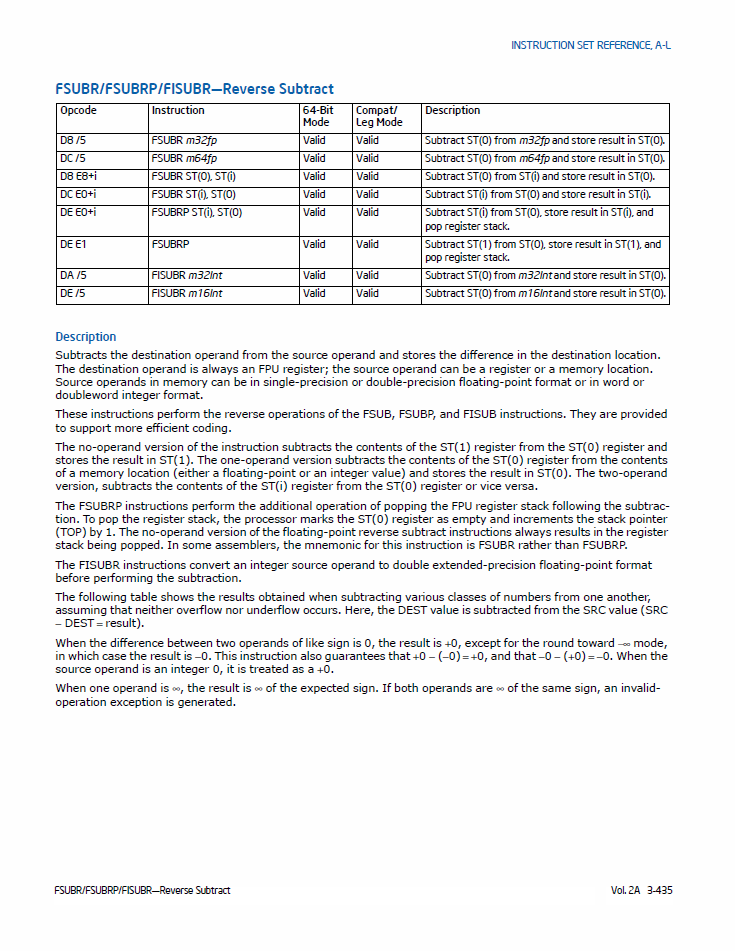 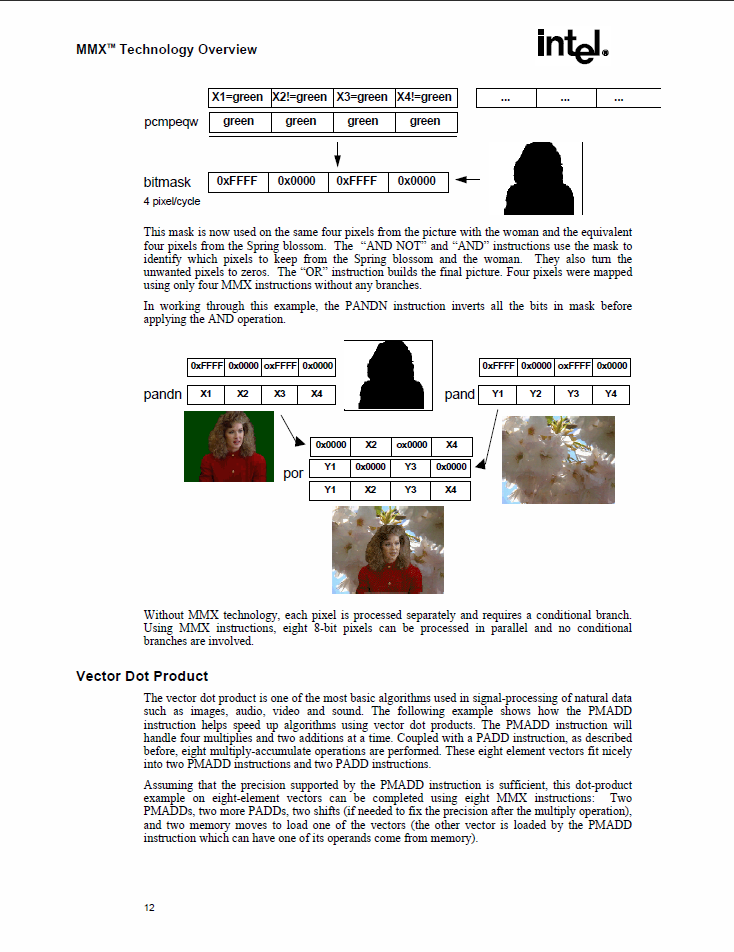 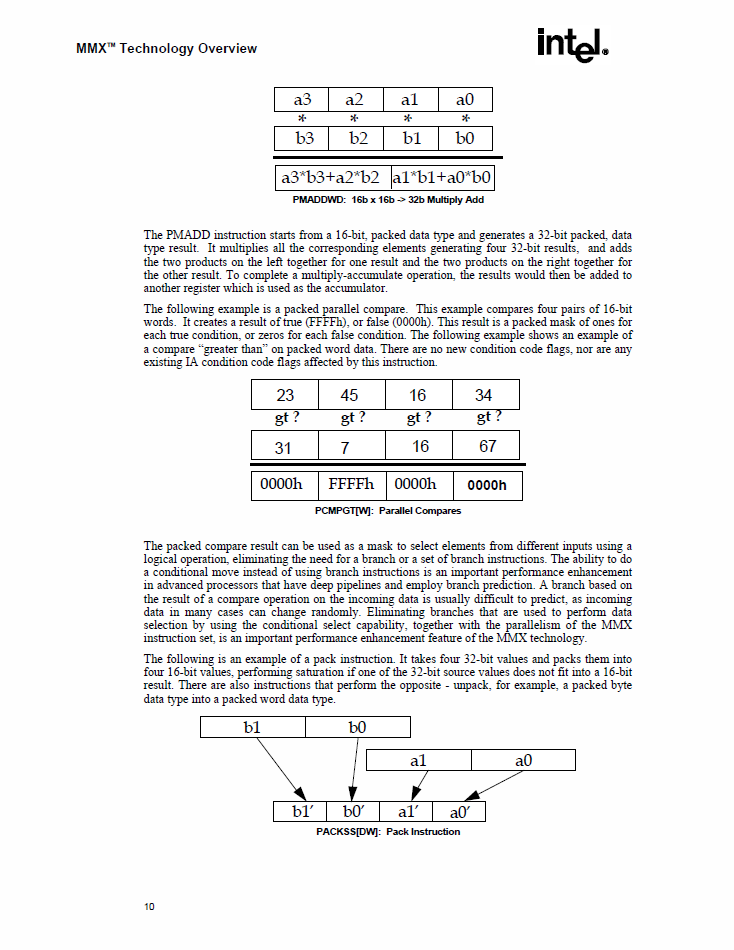 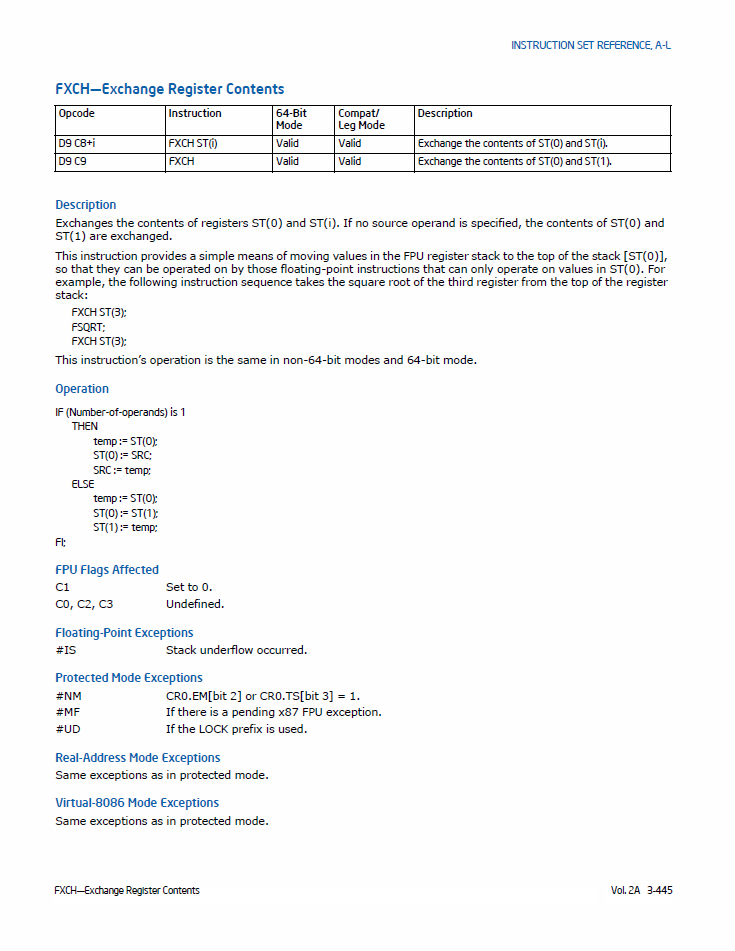 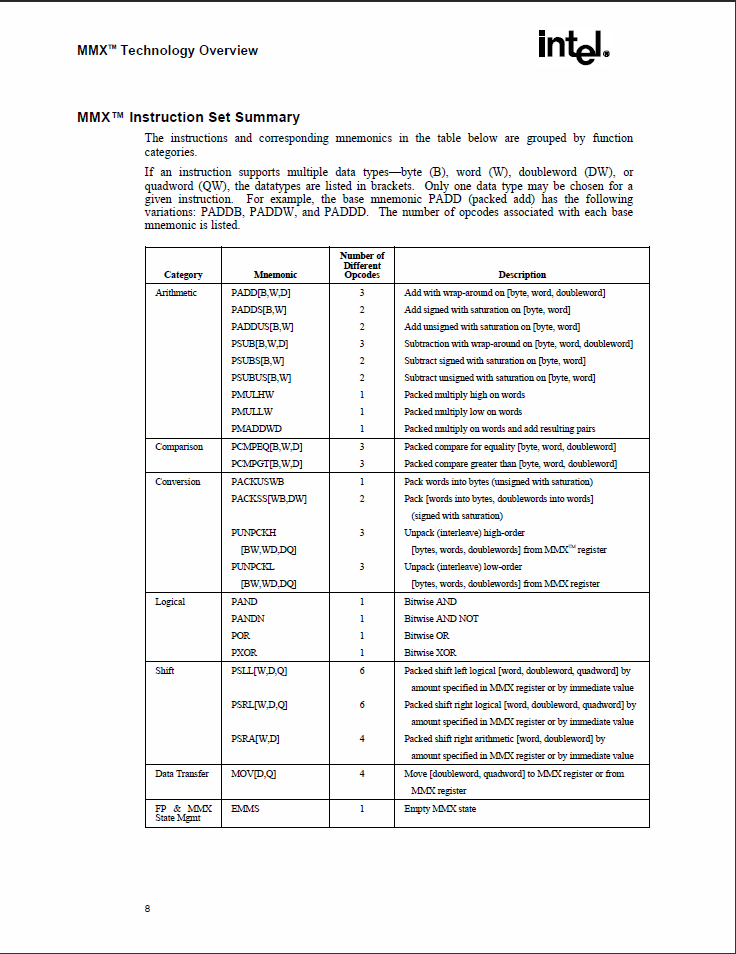 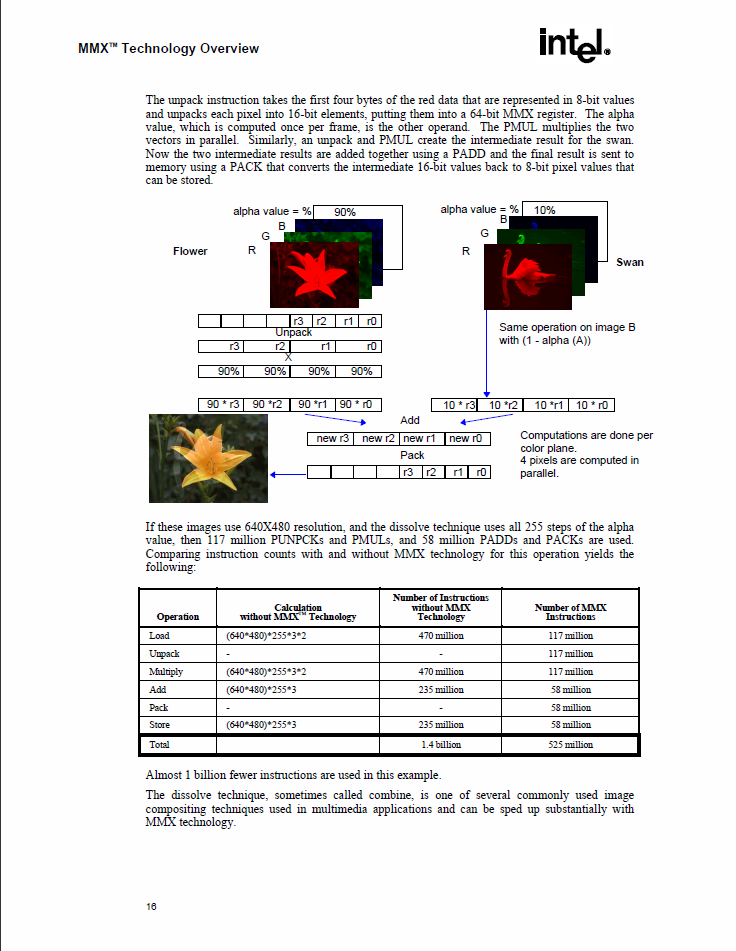 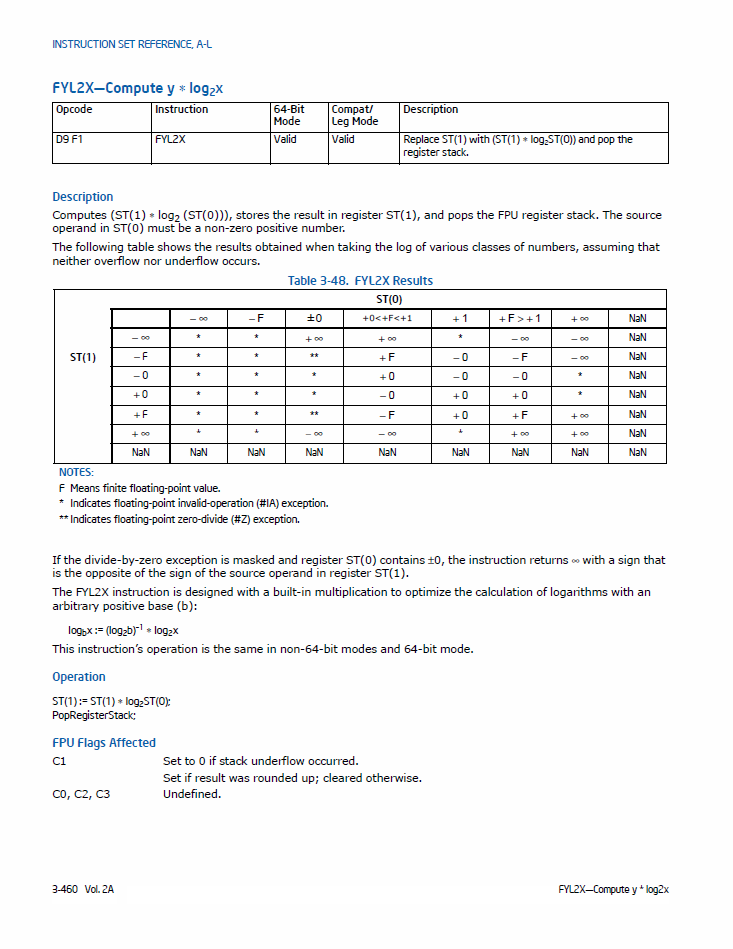 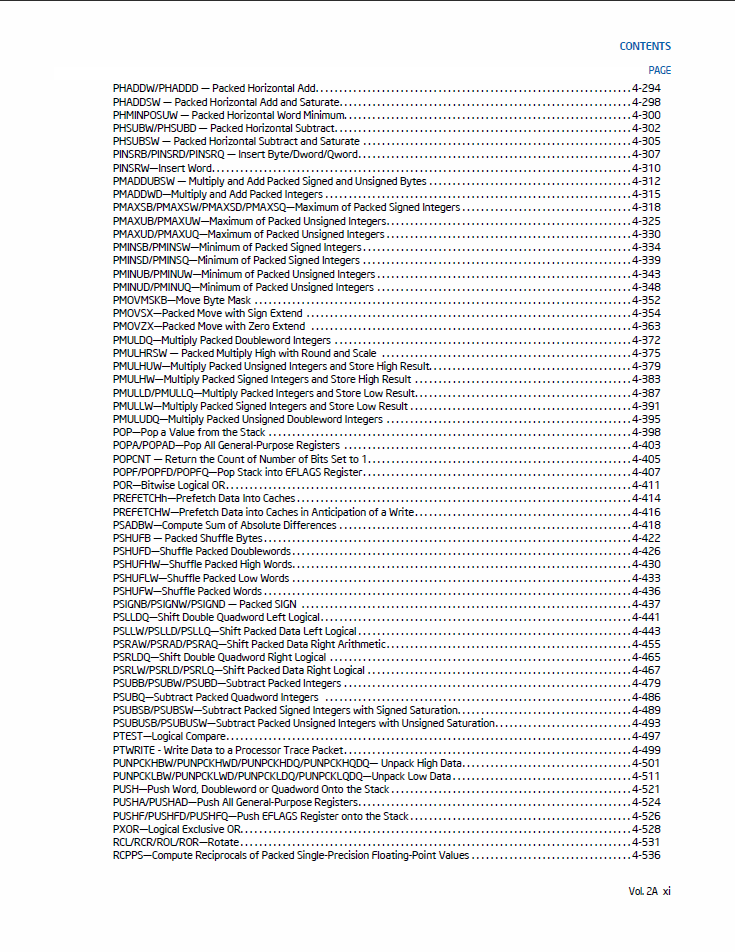 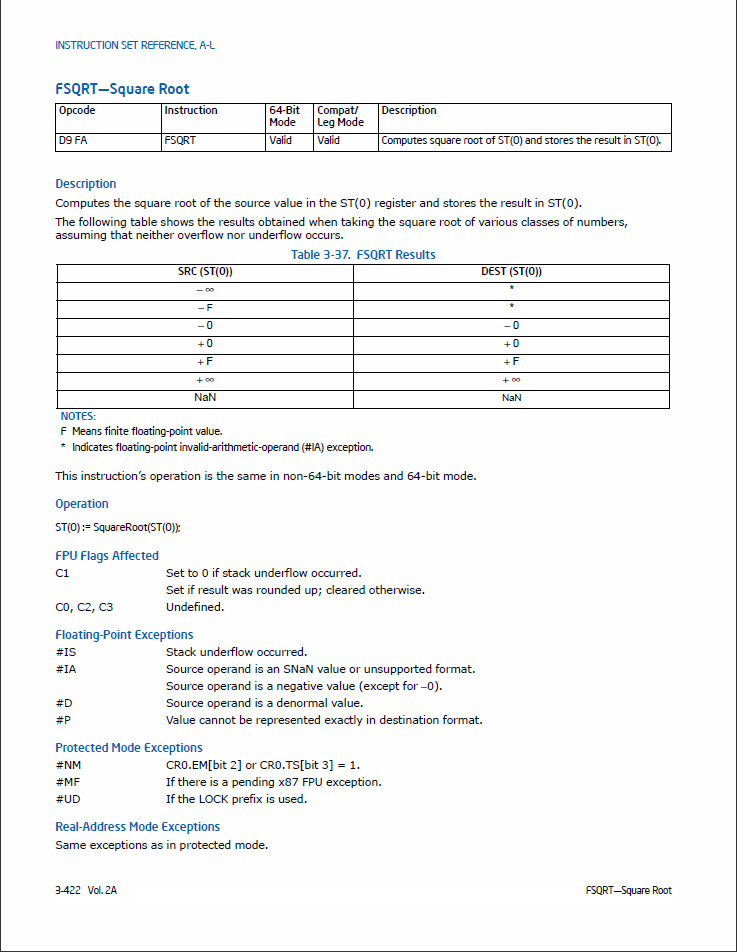 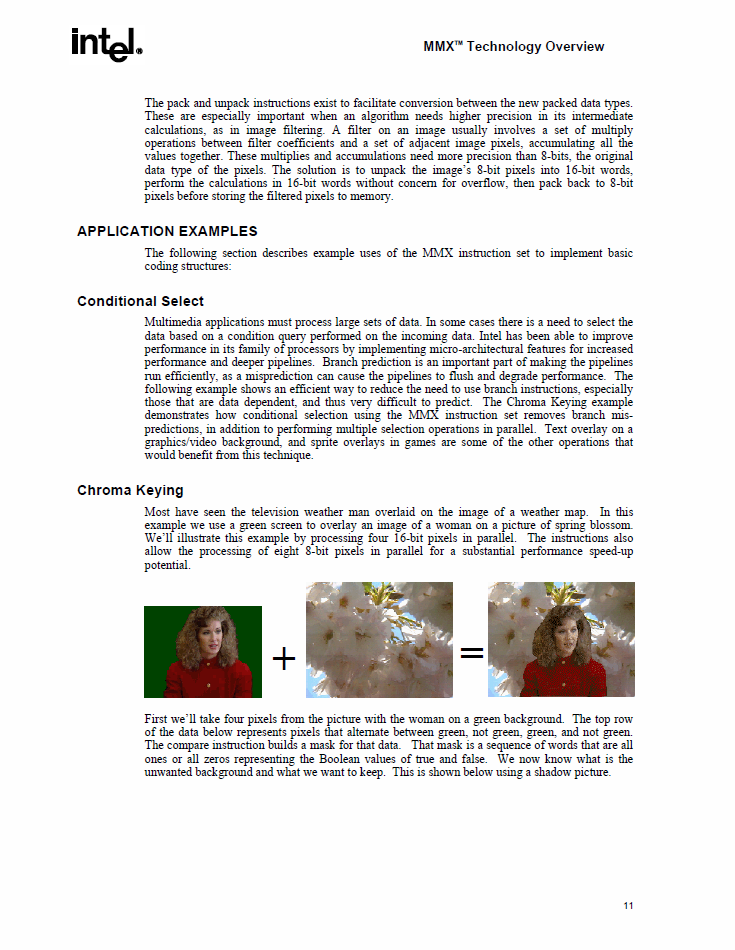 NOWY CEL
 KOMPUTER NA UKŁADACH TTL
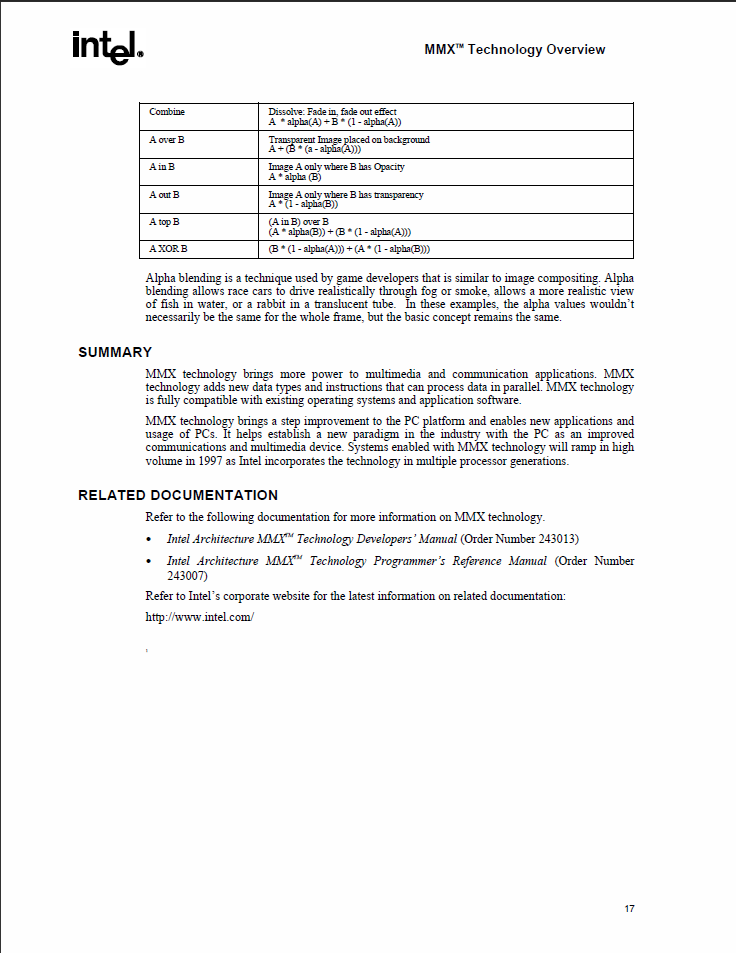 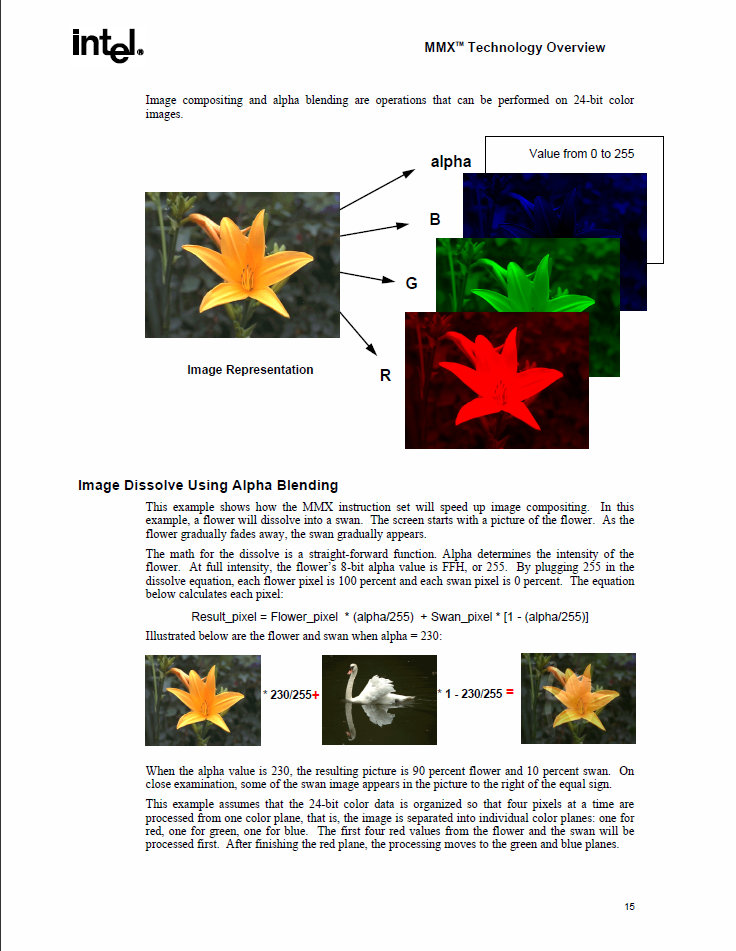 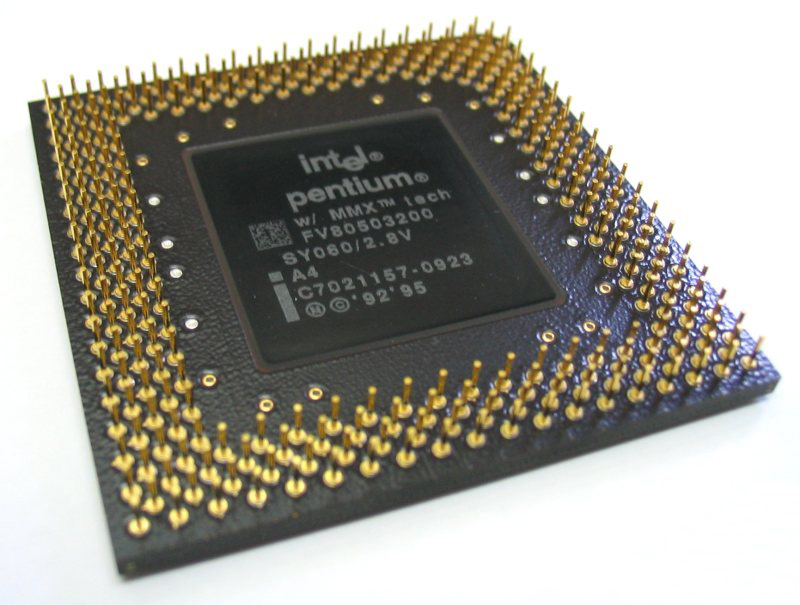 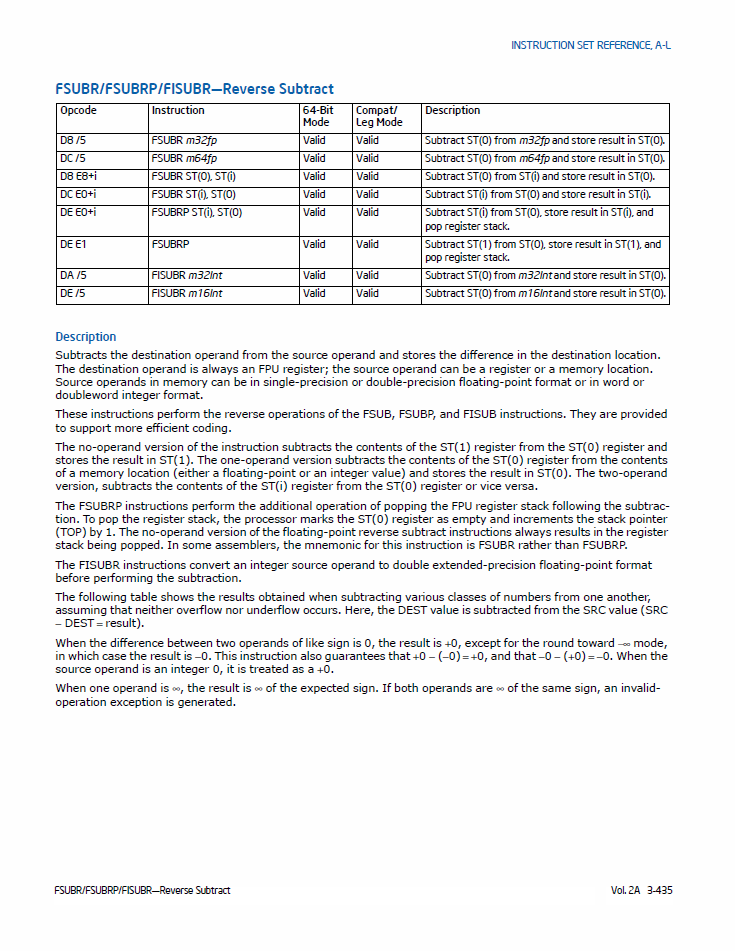 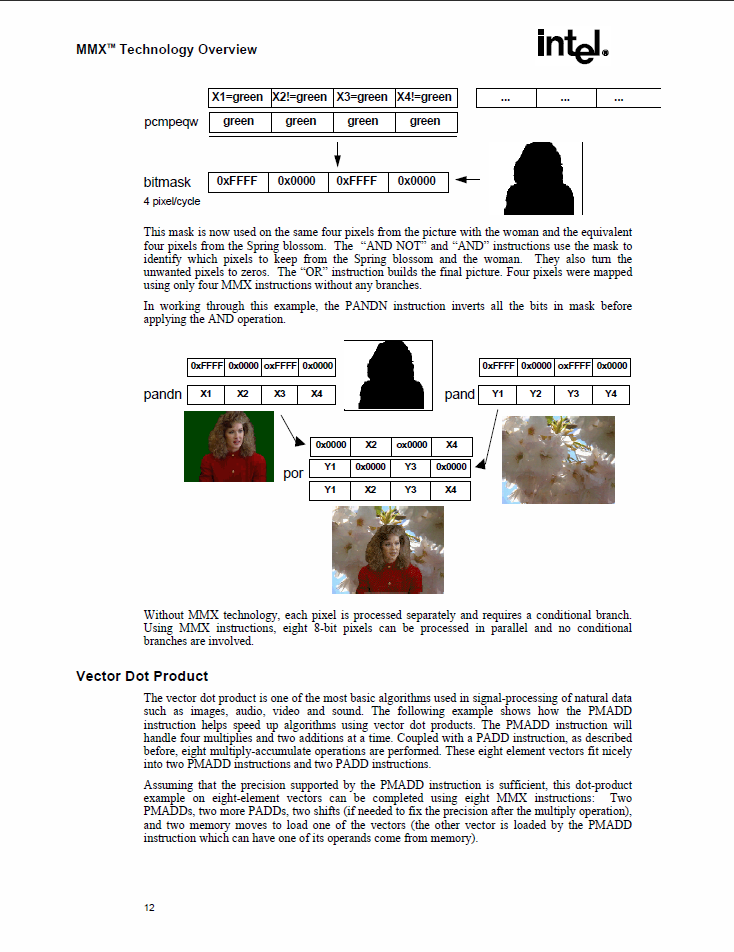 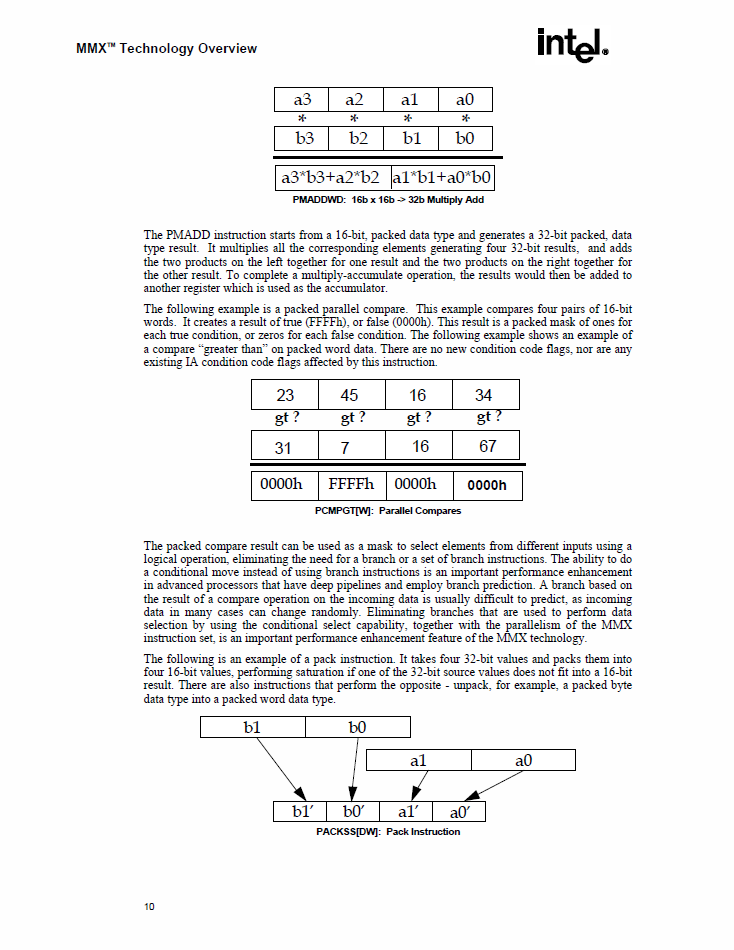 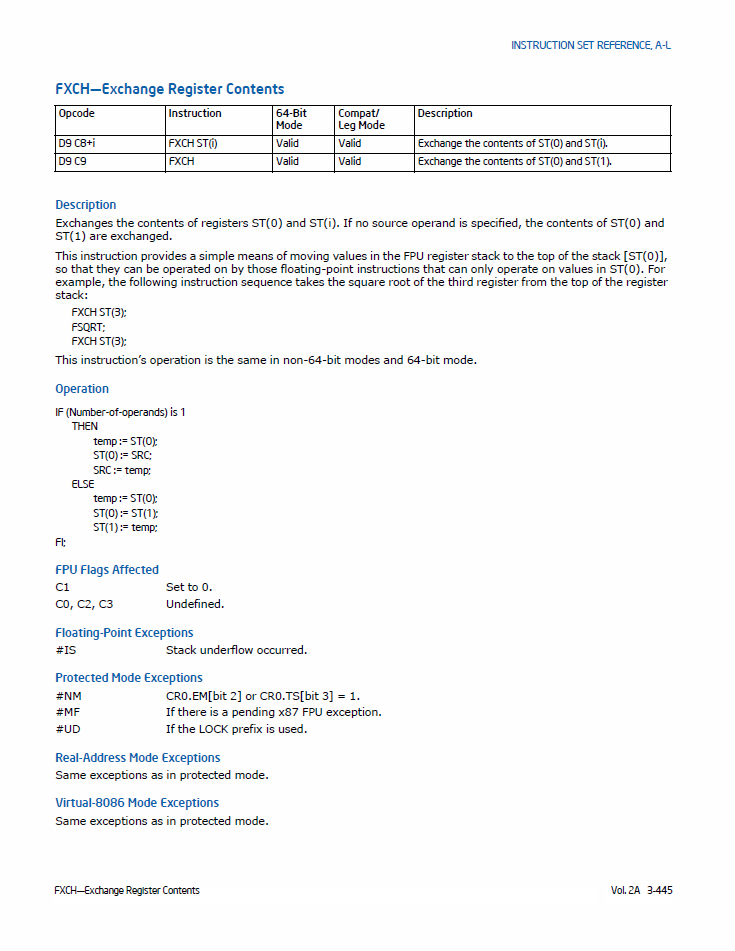 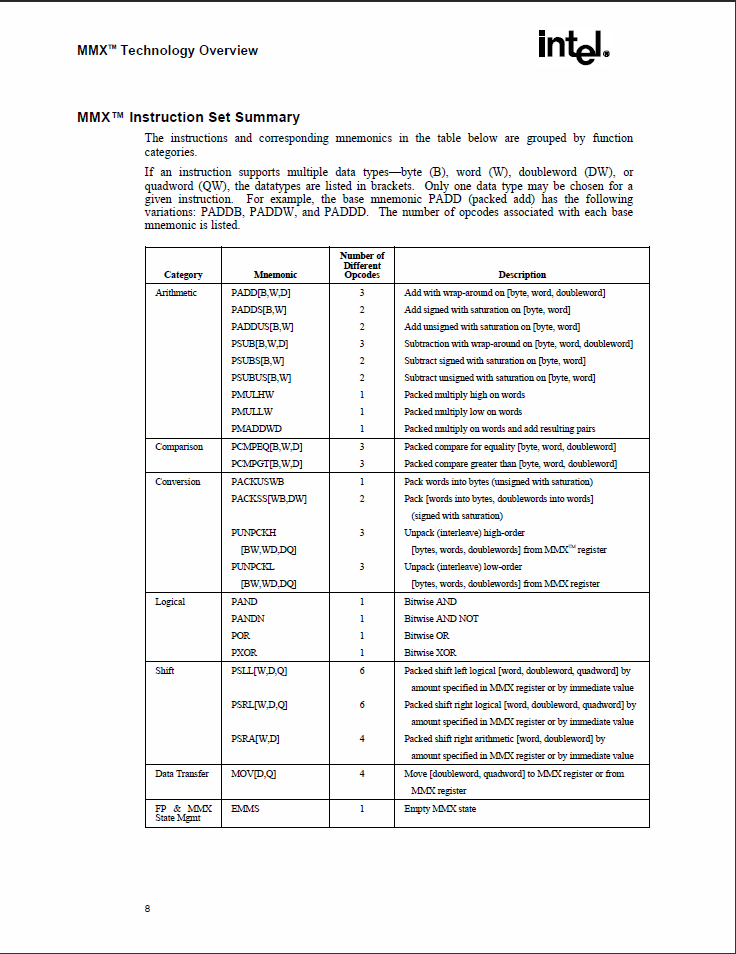 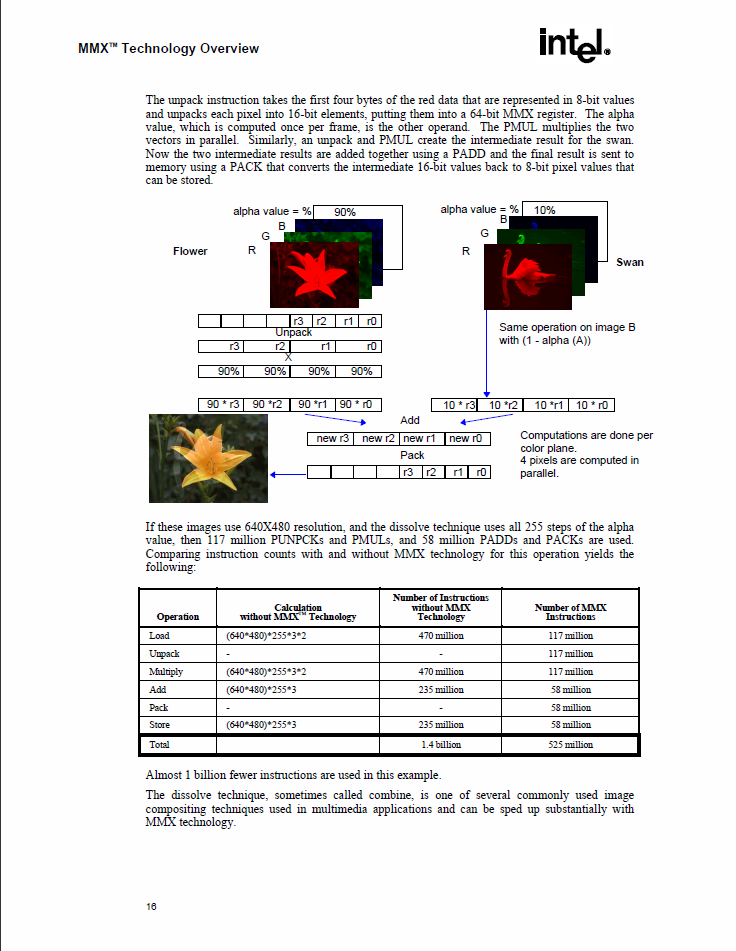 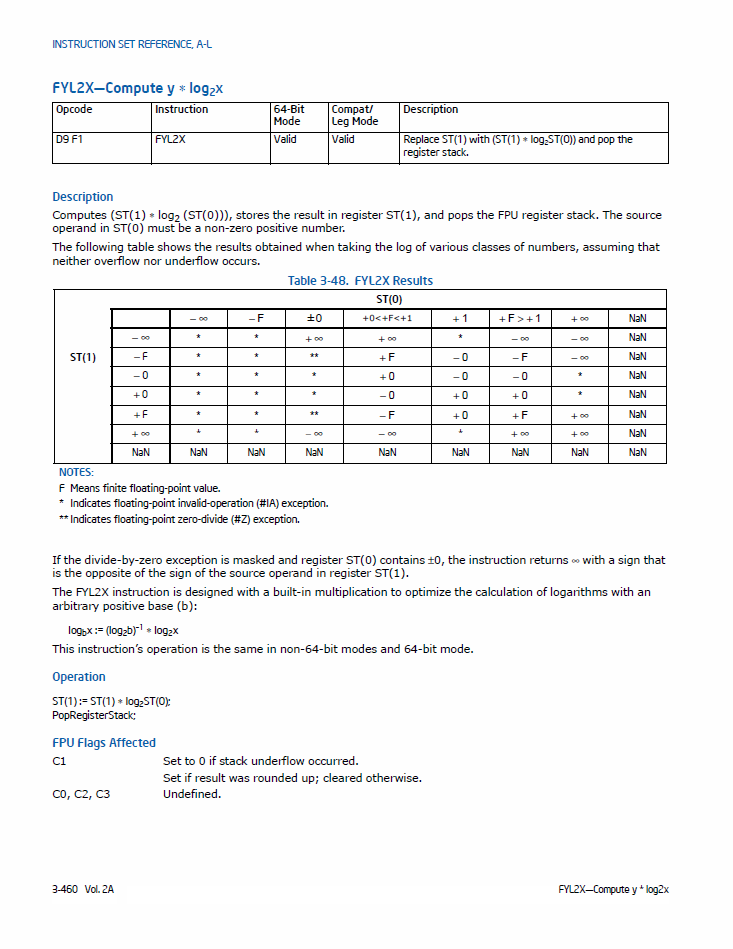 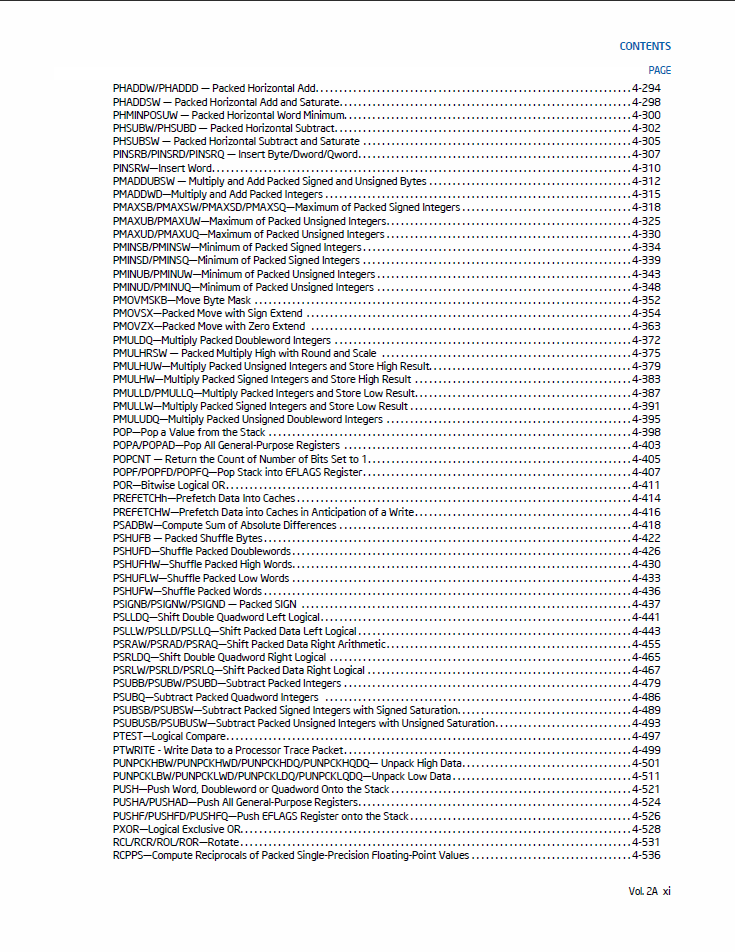 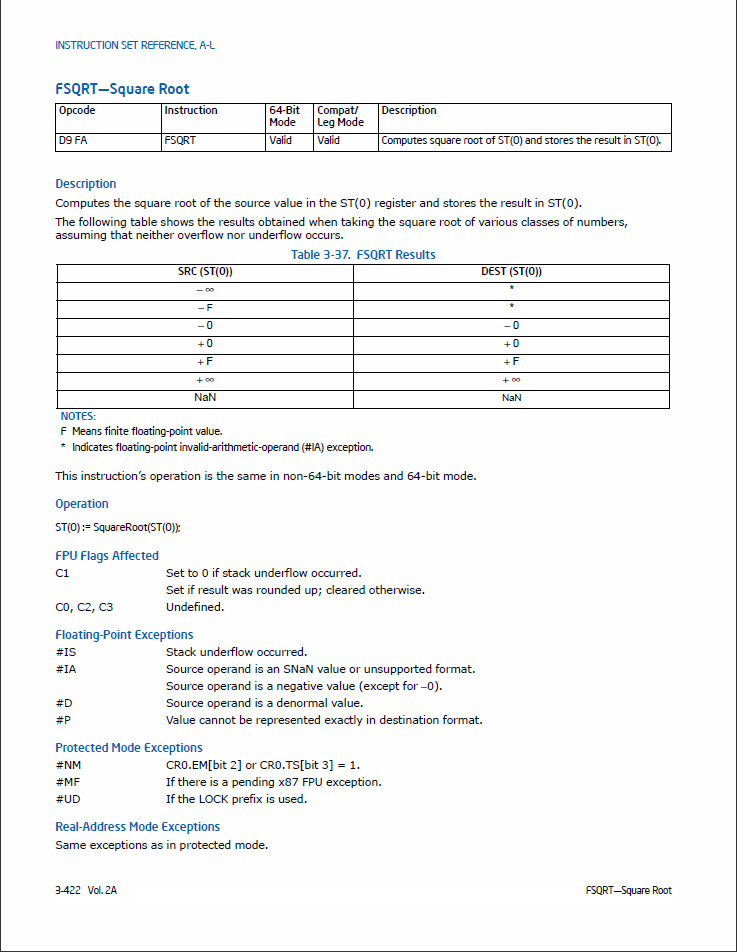 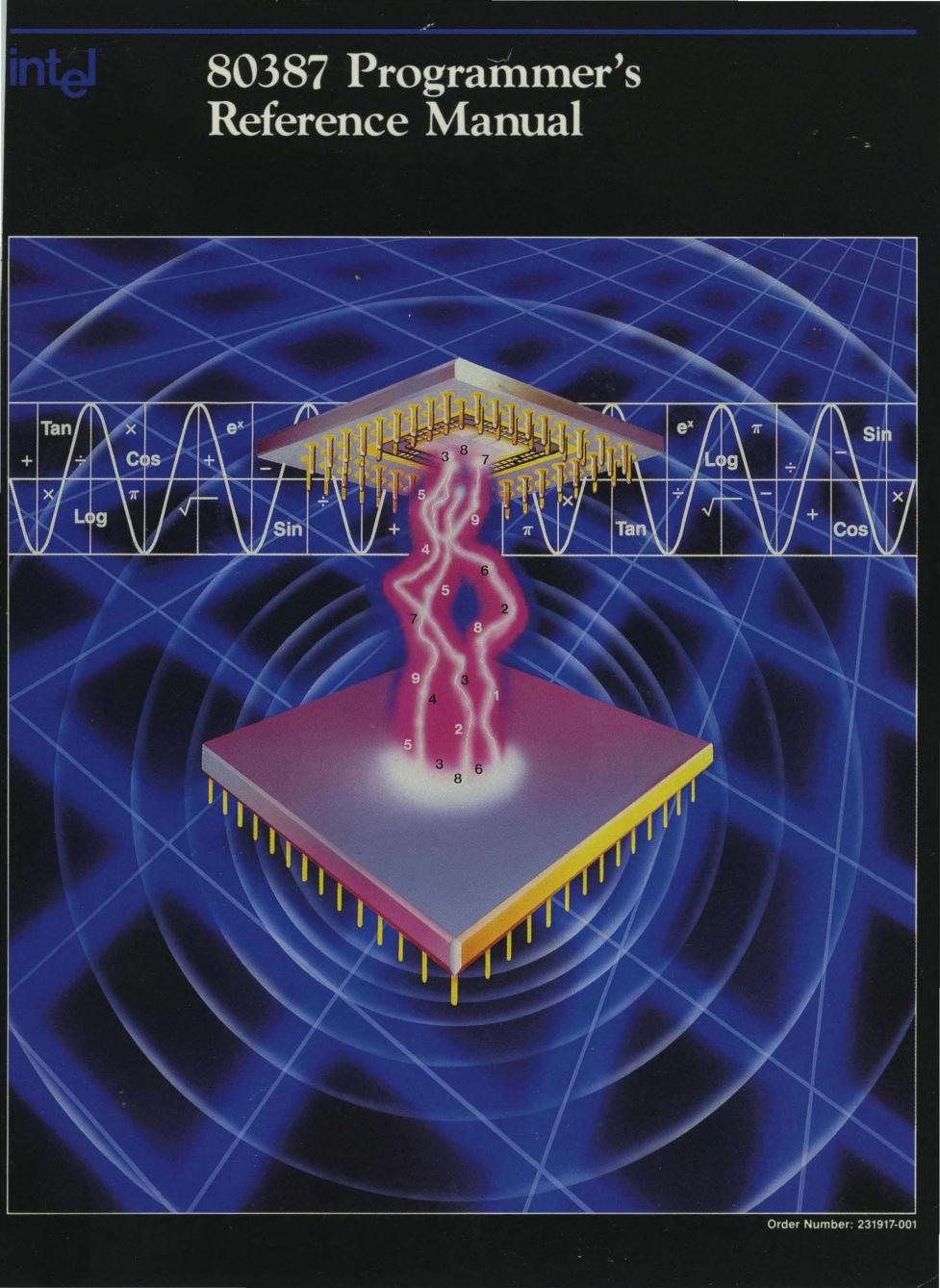 NOWY CEL
 KOMPUTER NA UKŁADACH TTL
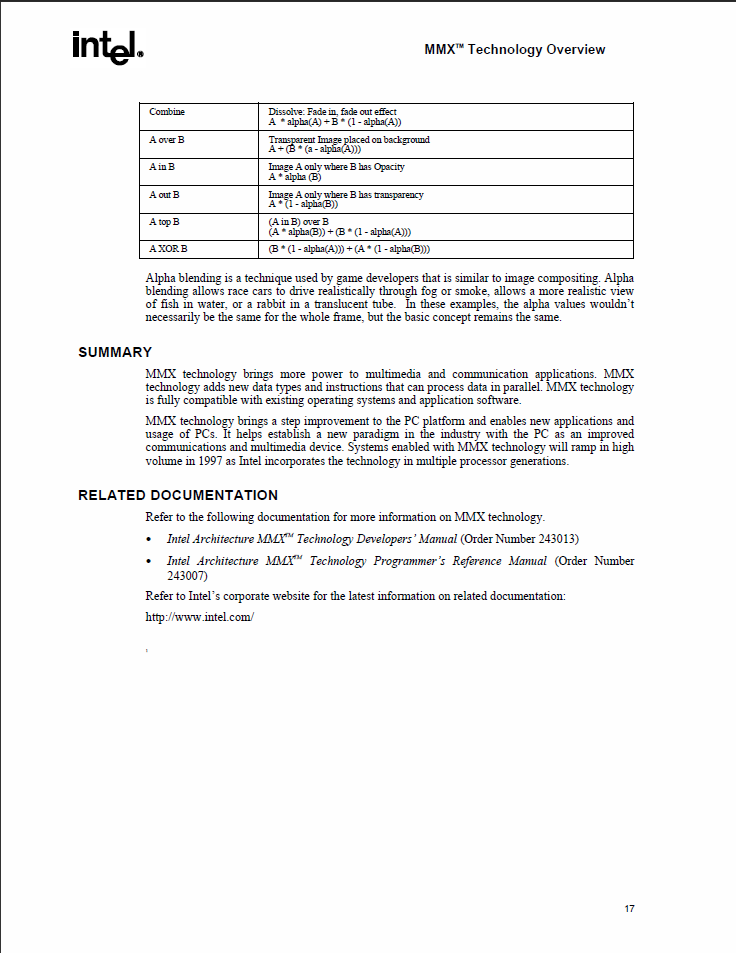 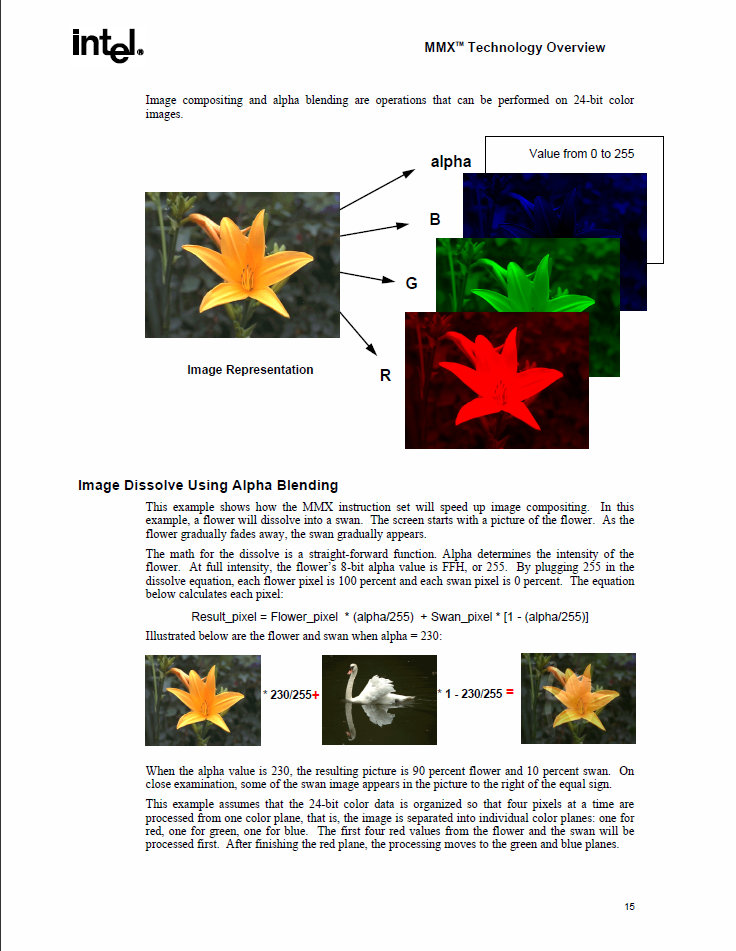 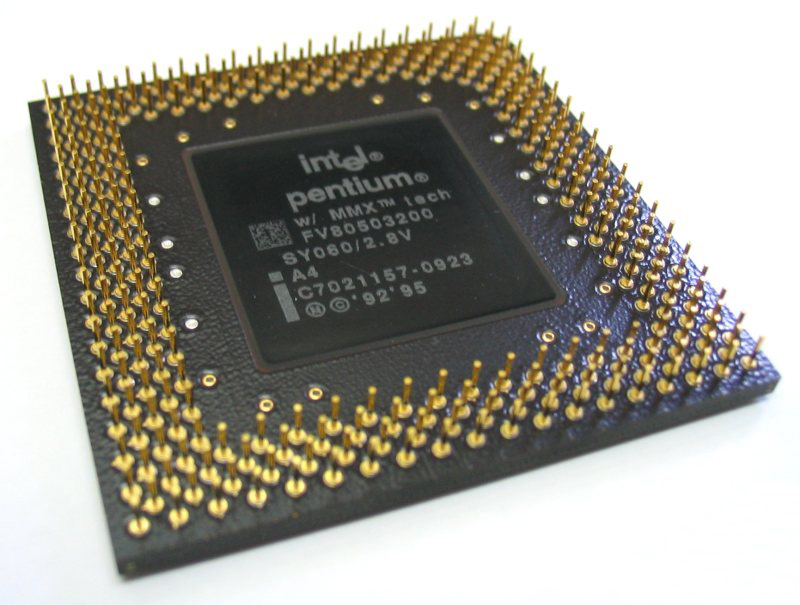 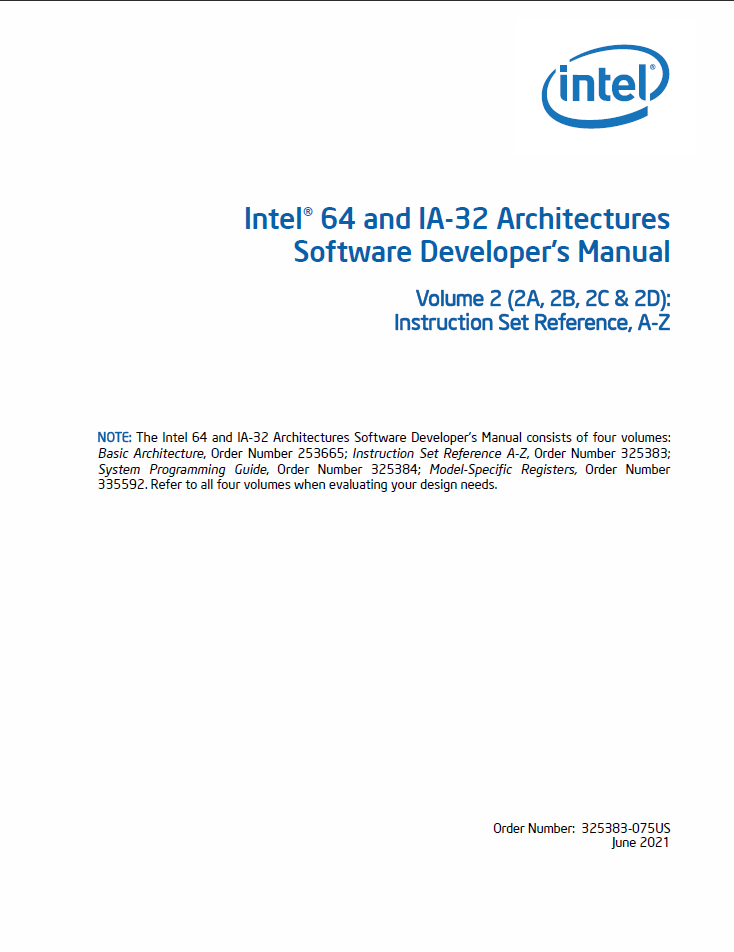 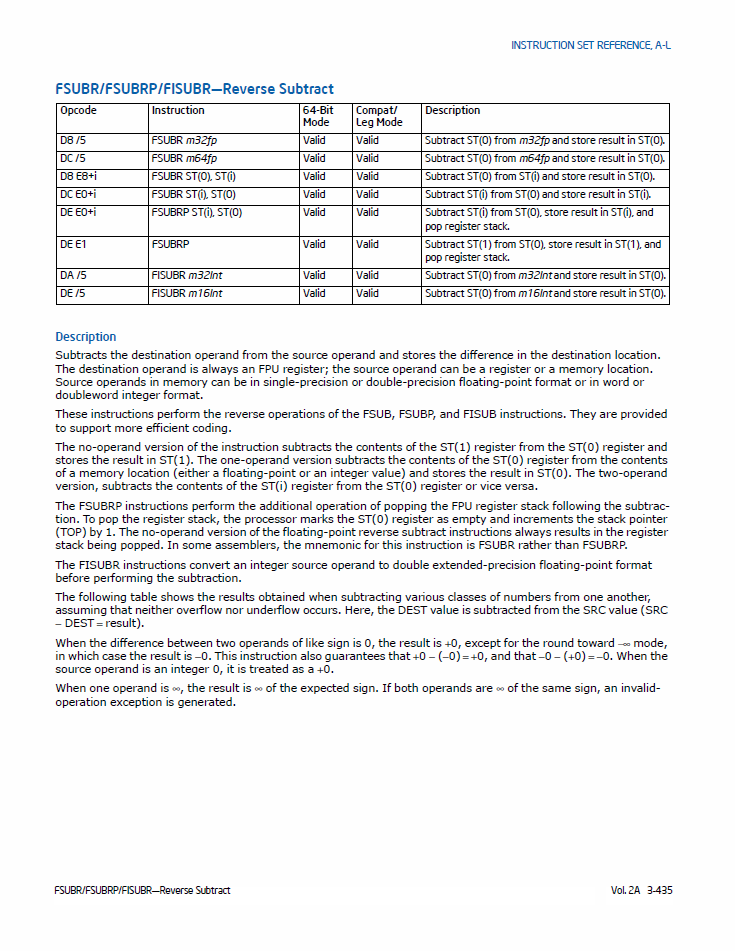 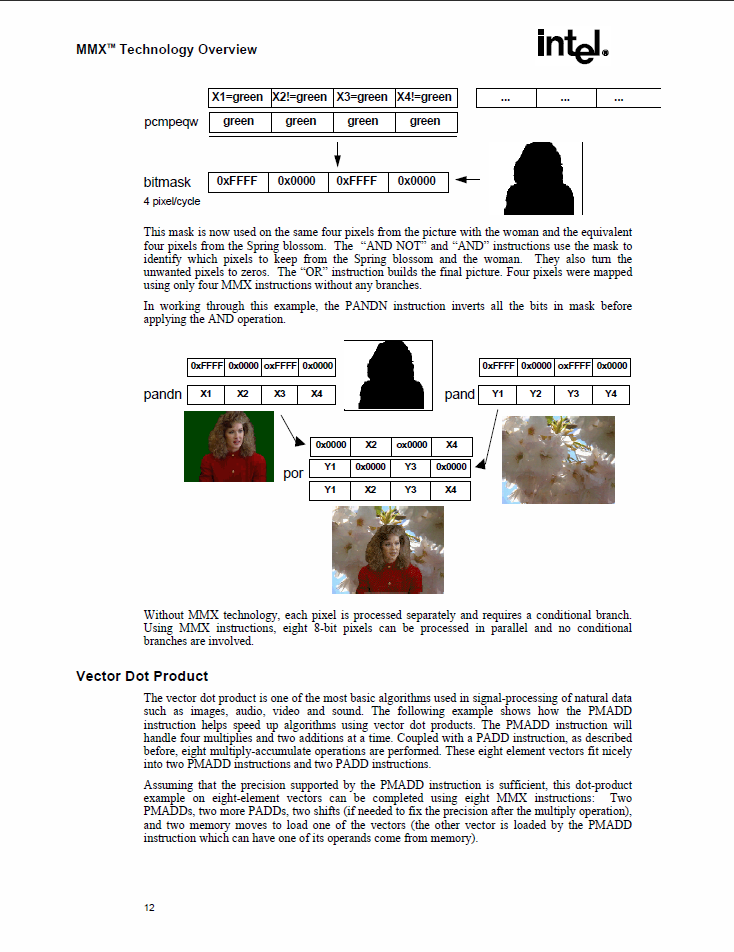 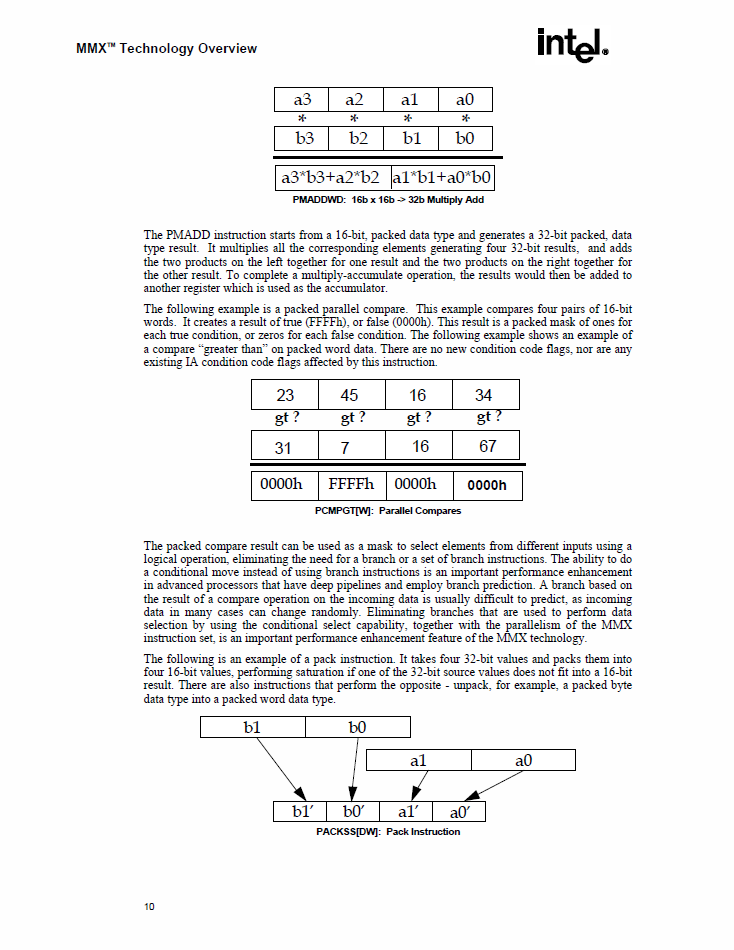 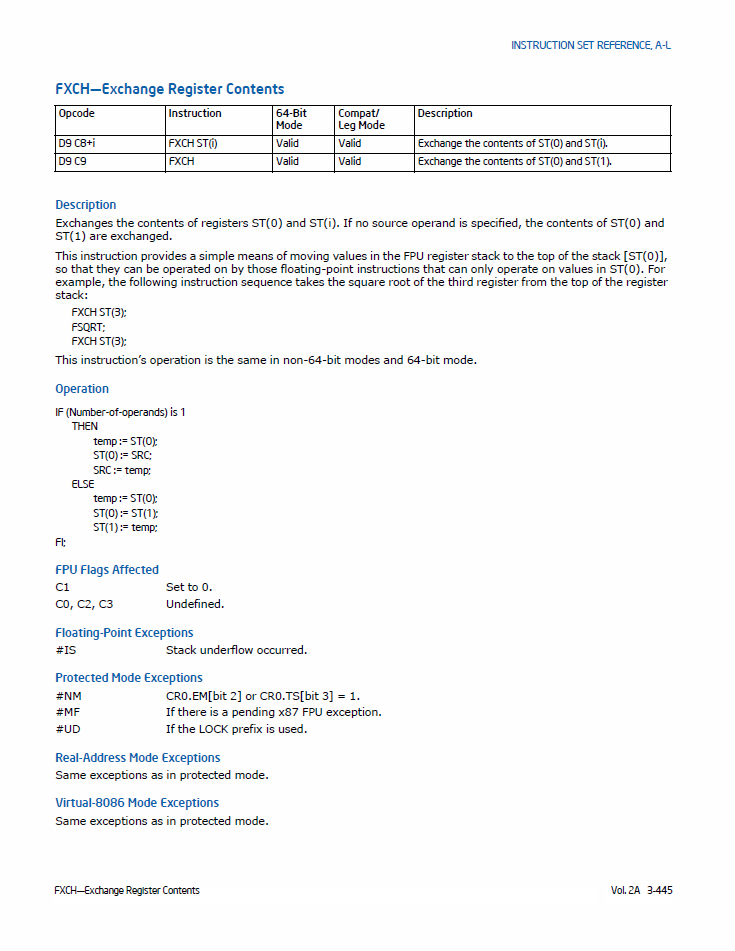 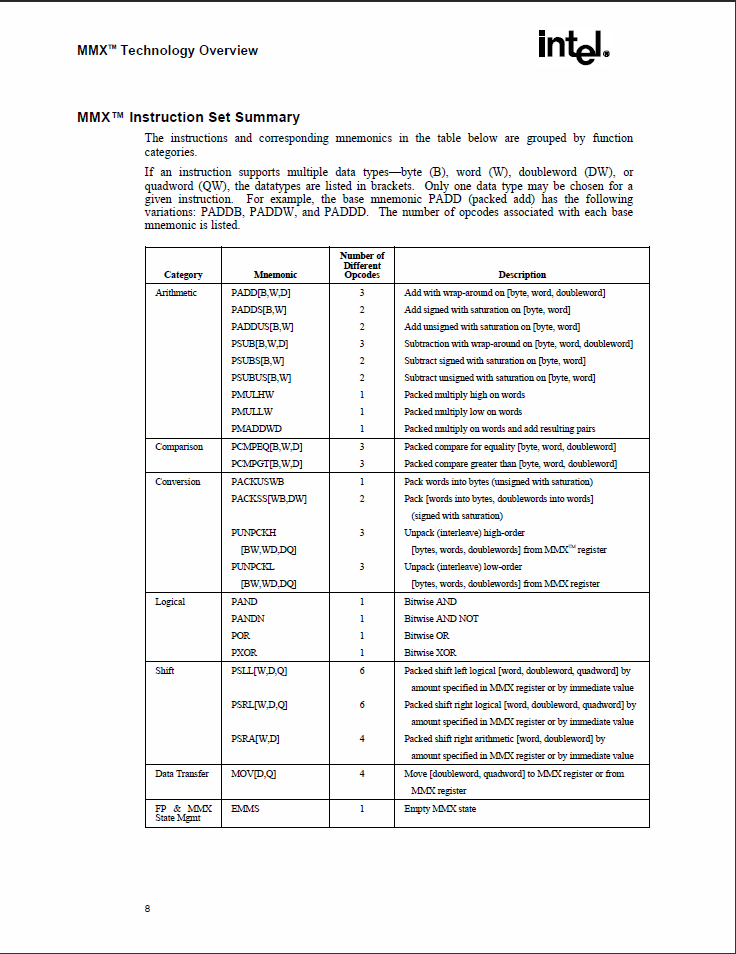 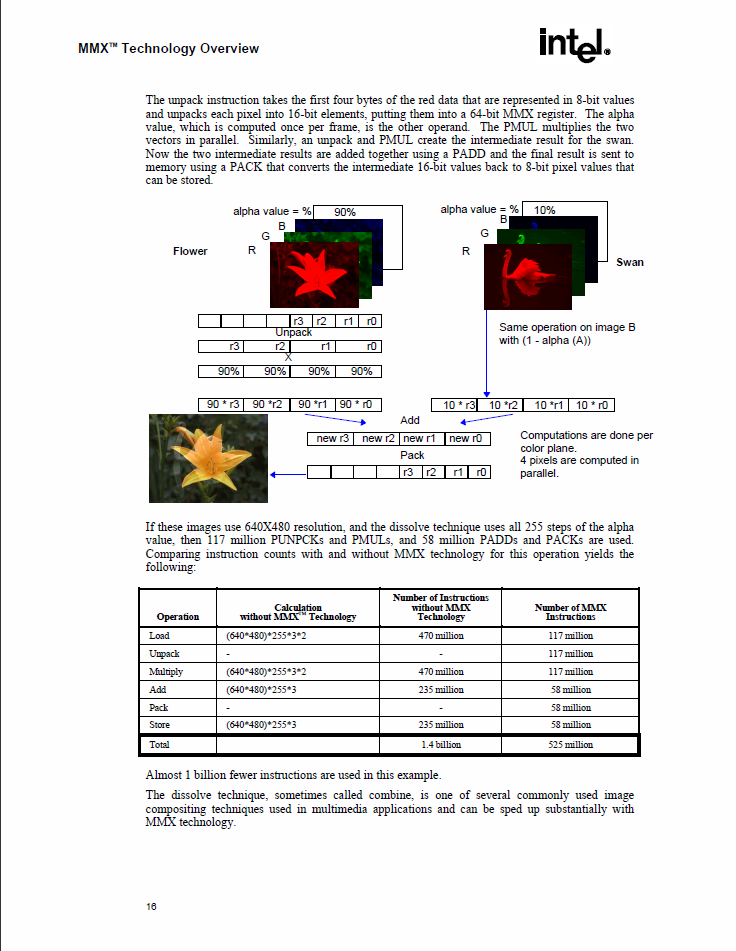 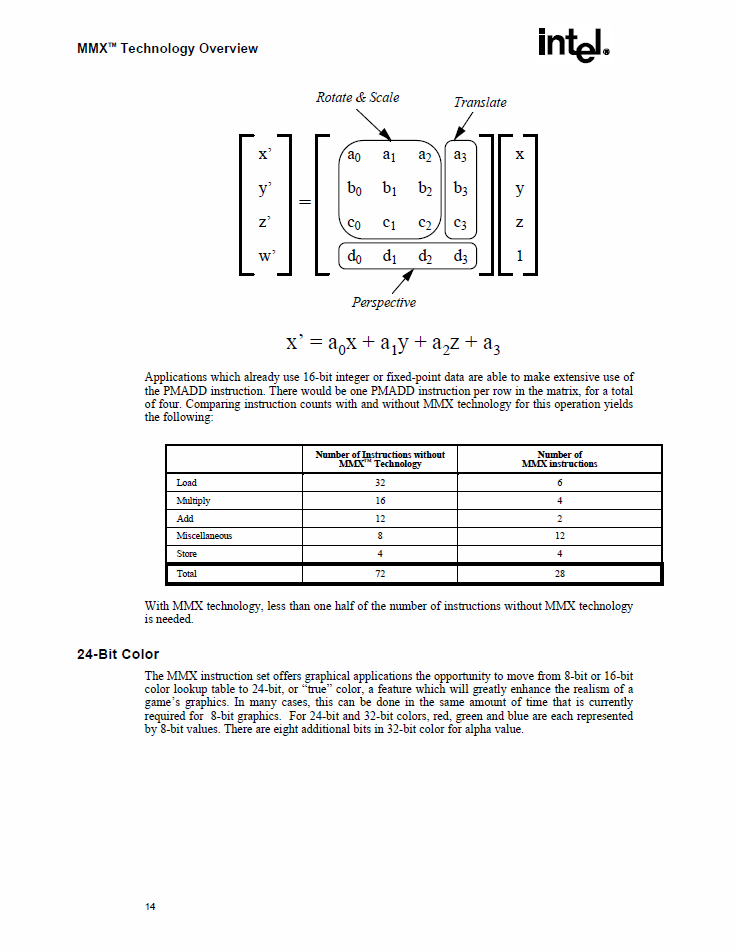 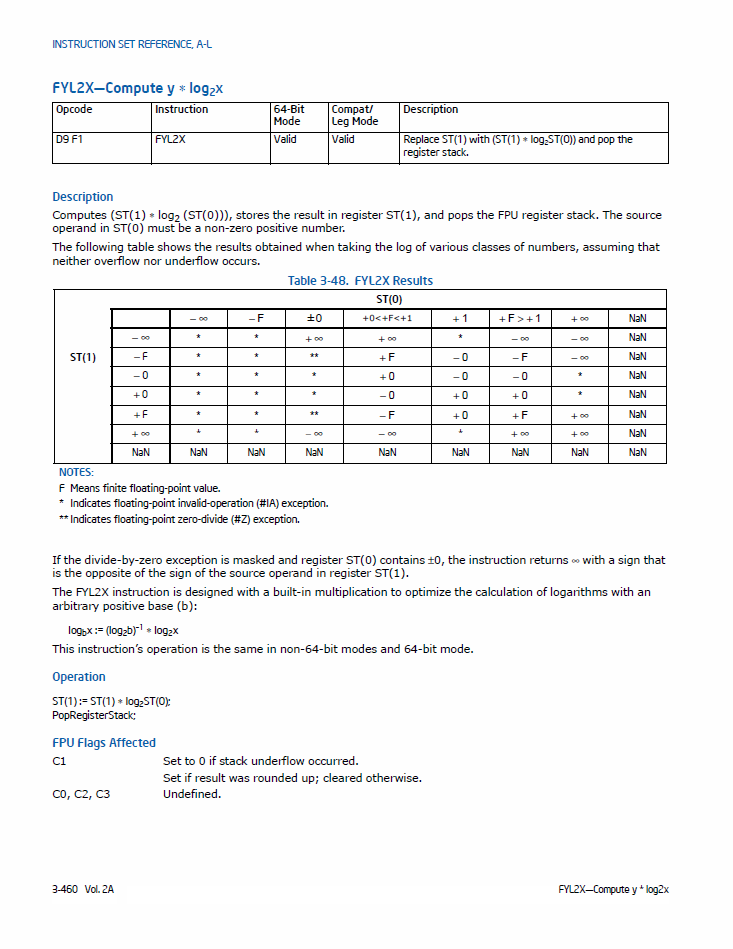 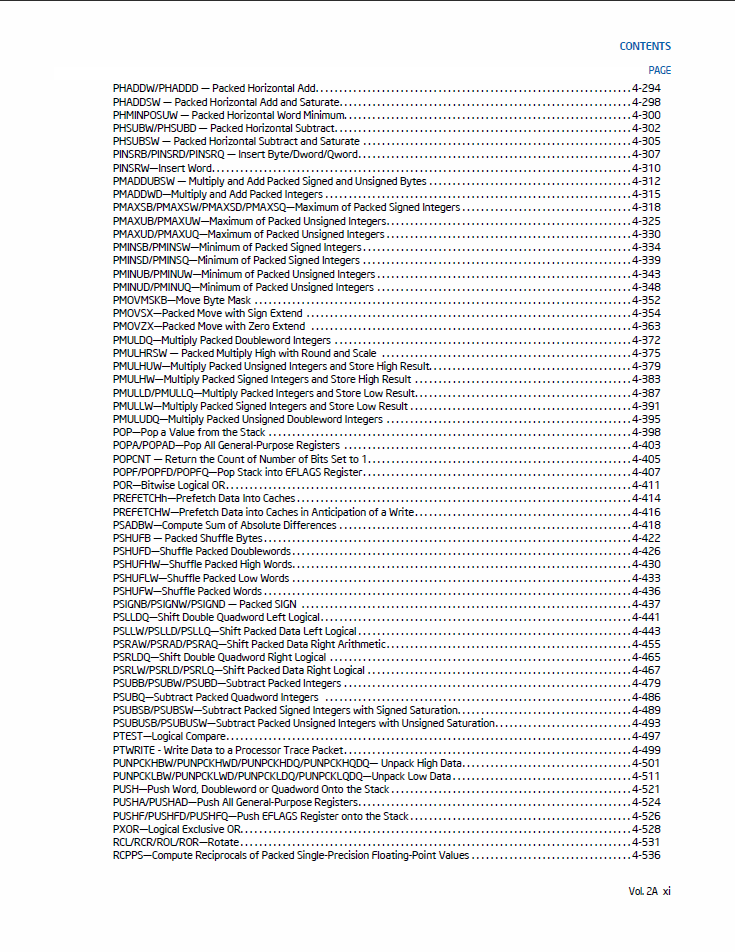 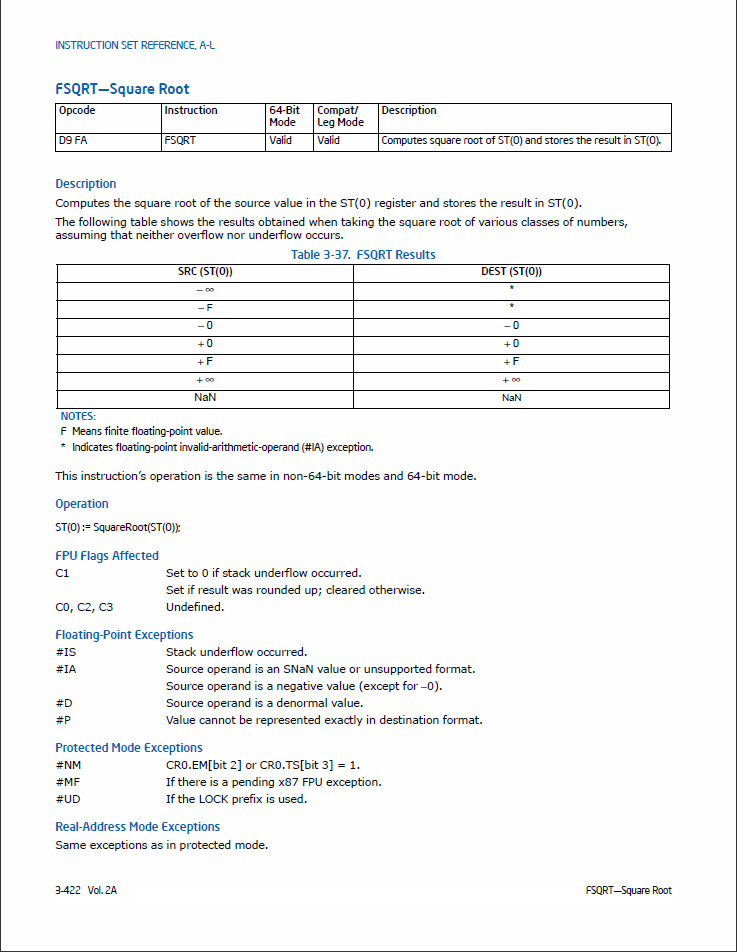 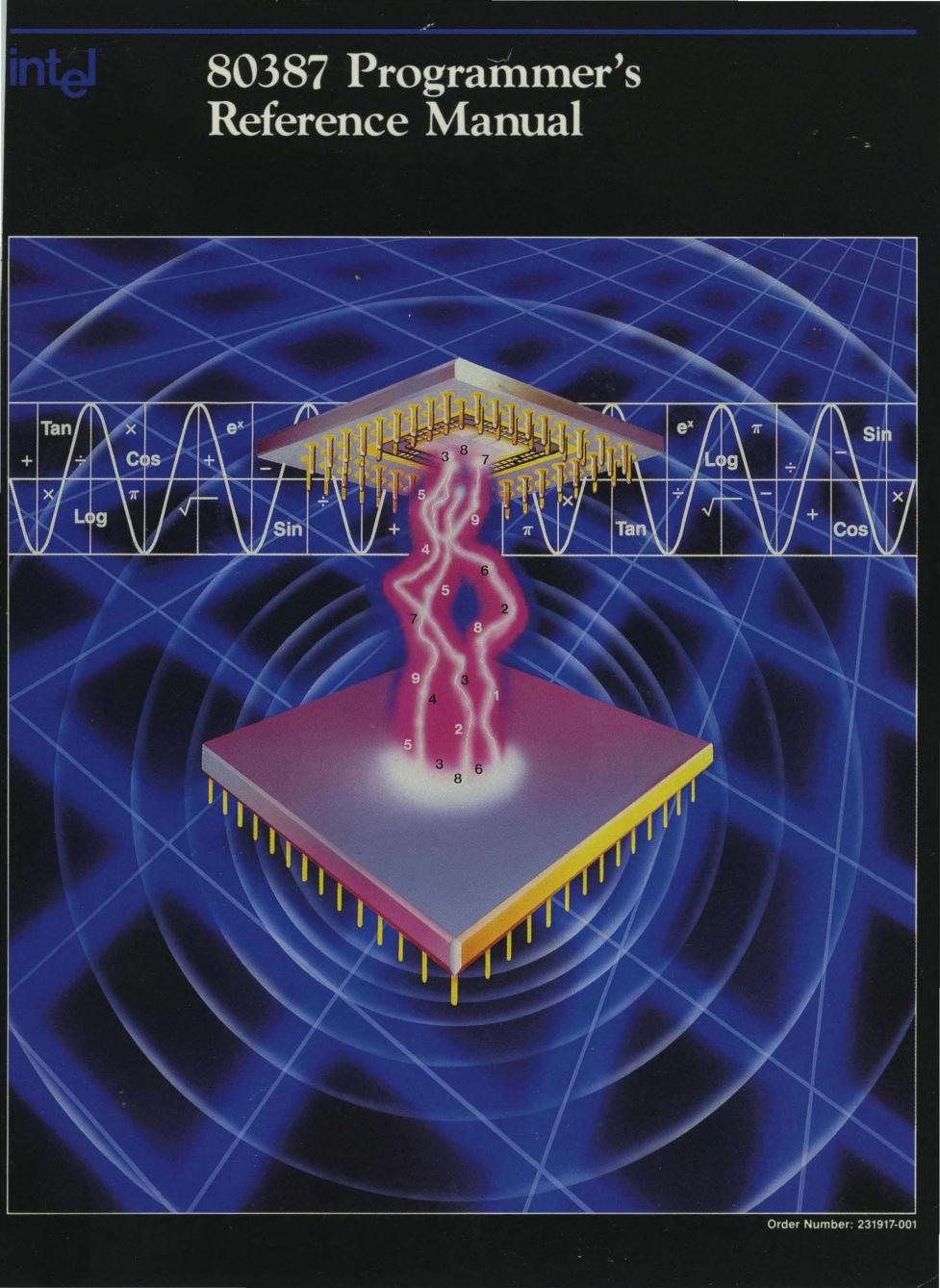 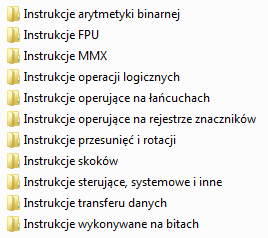 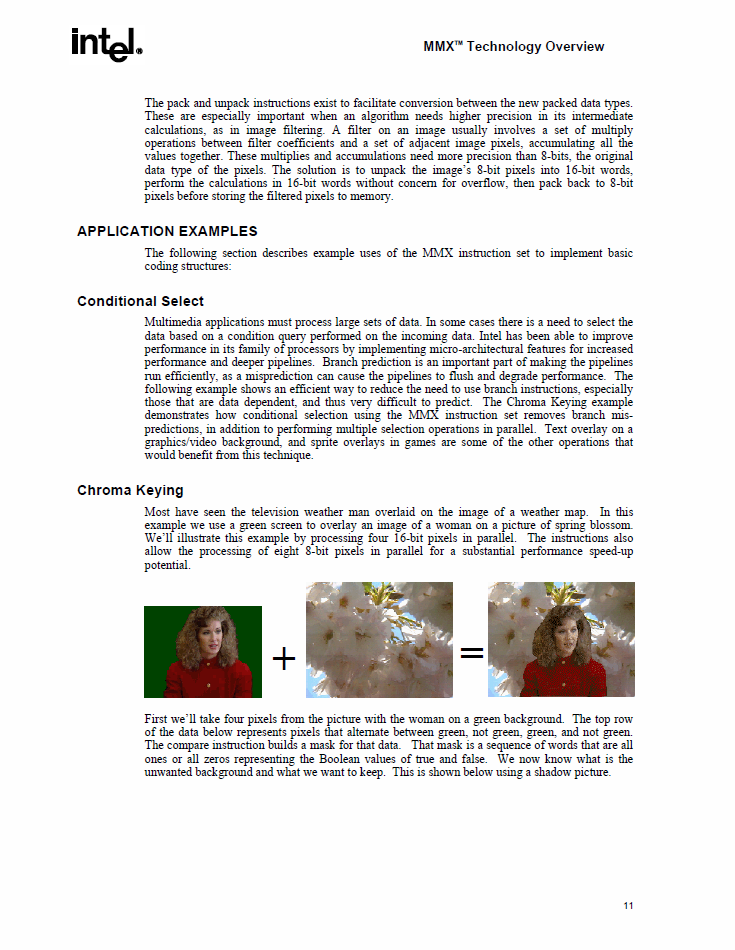 NOWY CEL
 KOMPUTER NA UKŁADACH TTL
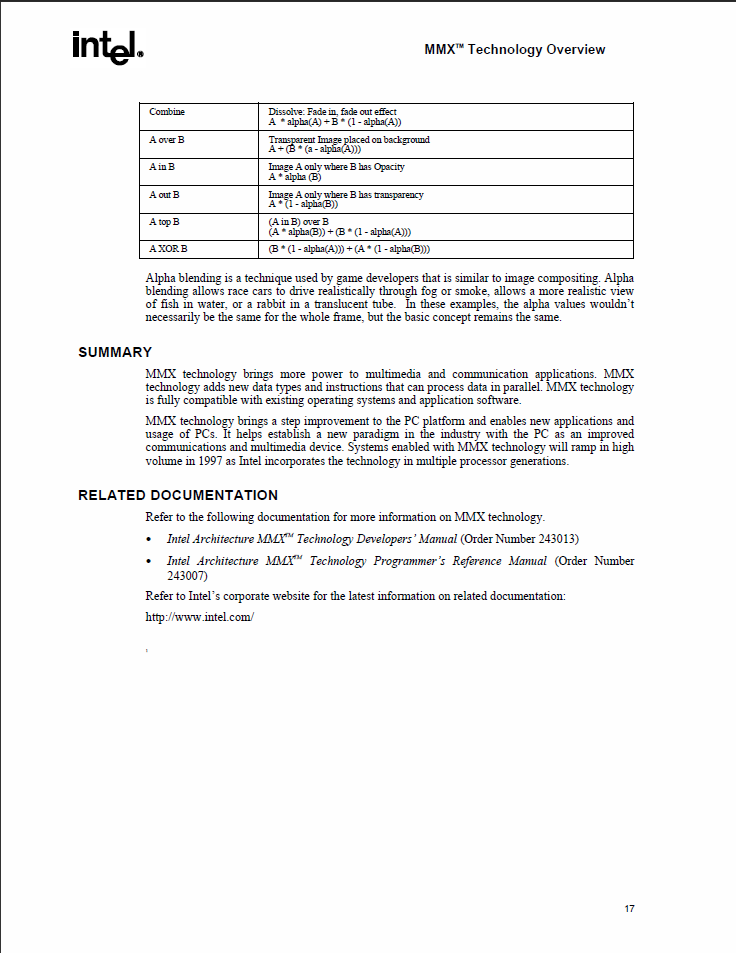 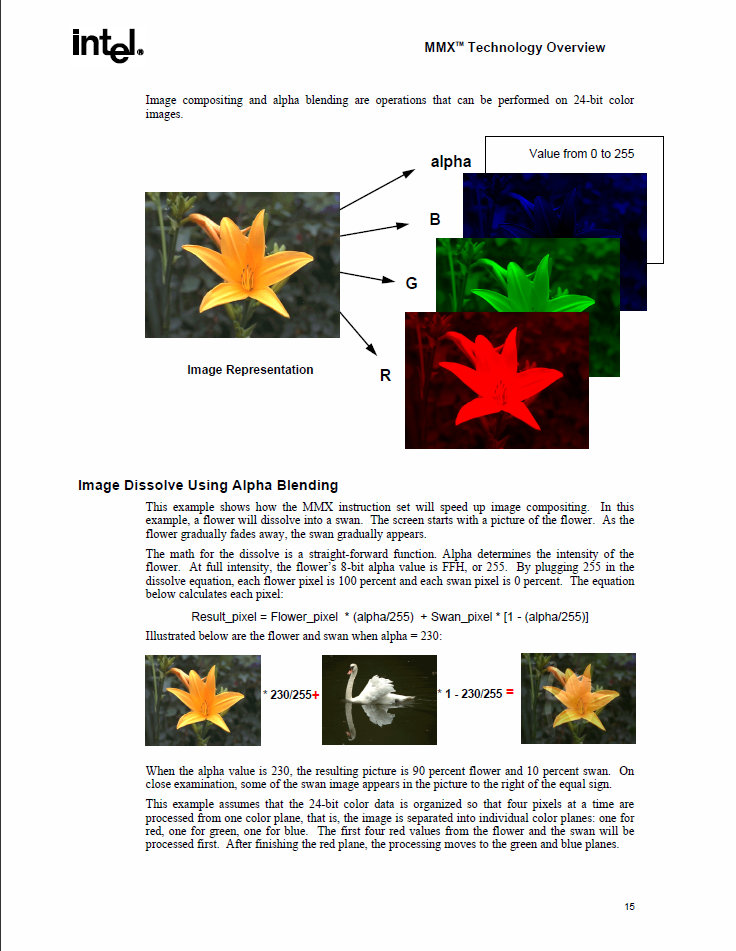 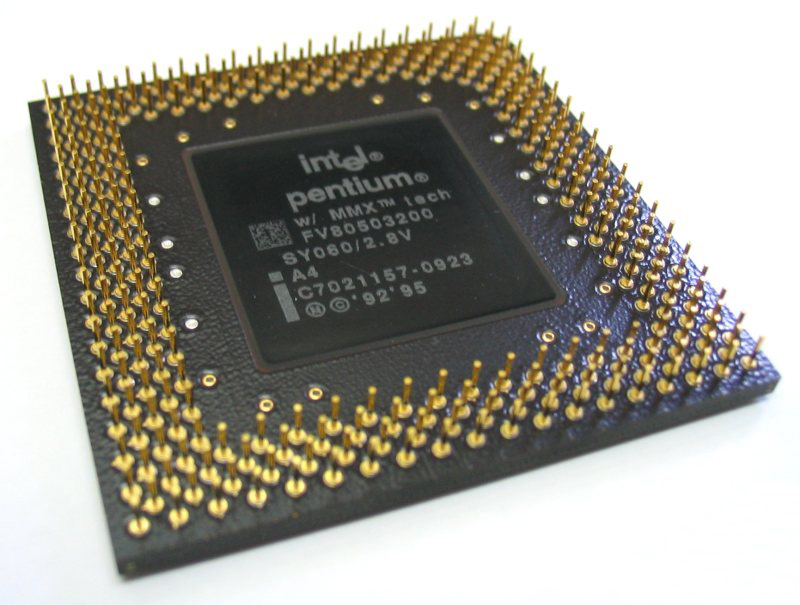 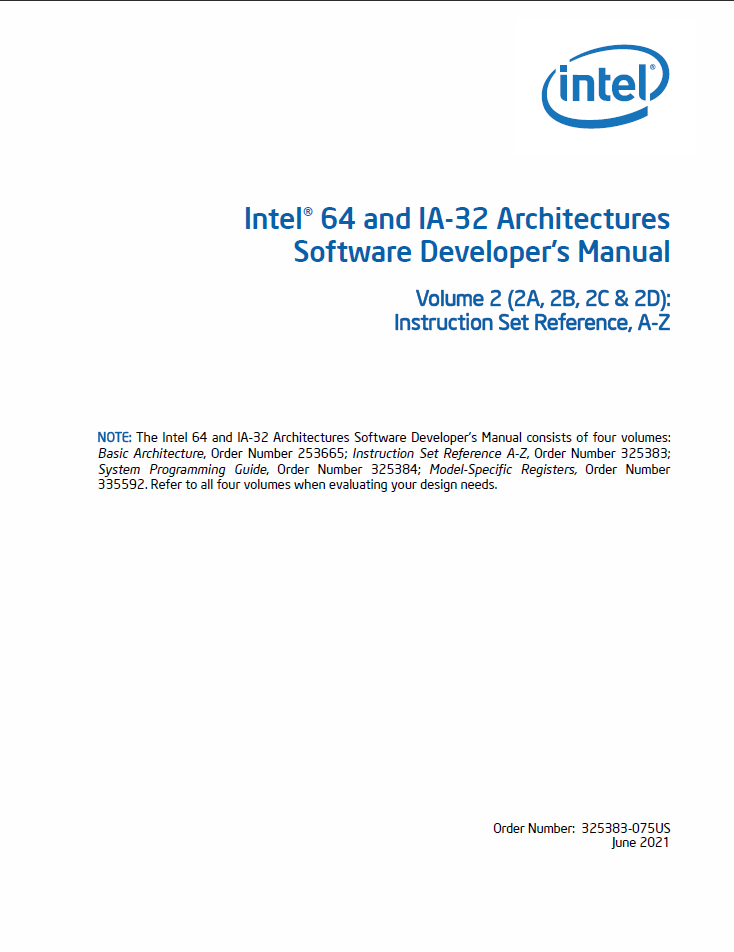 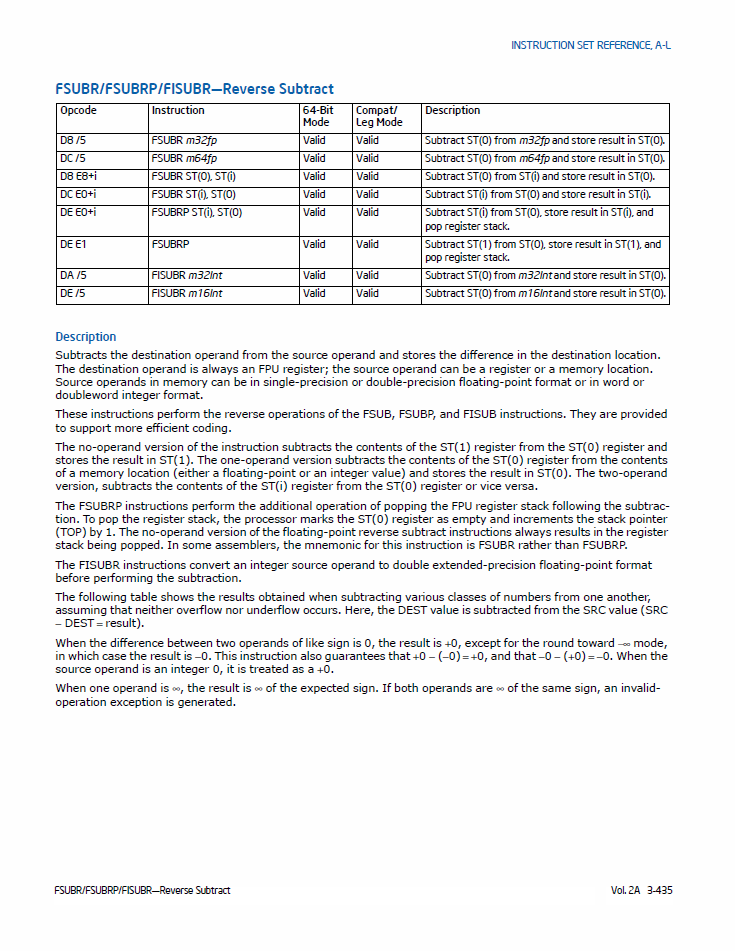 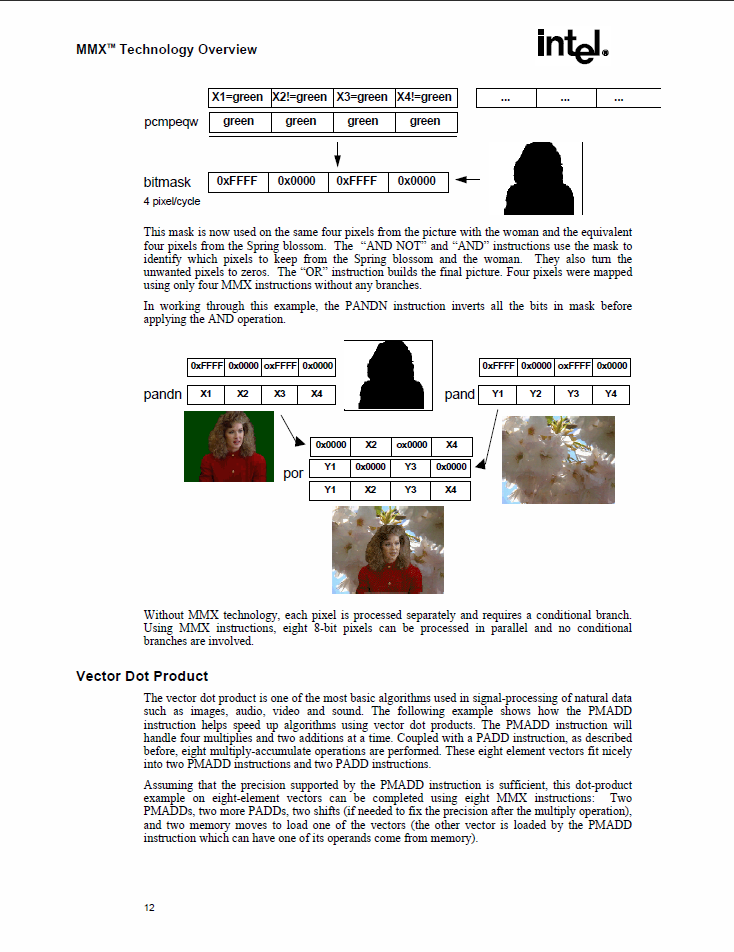 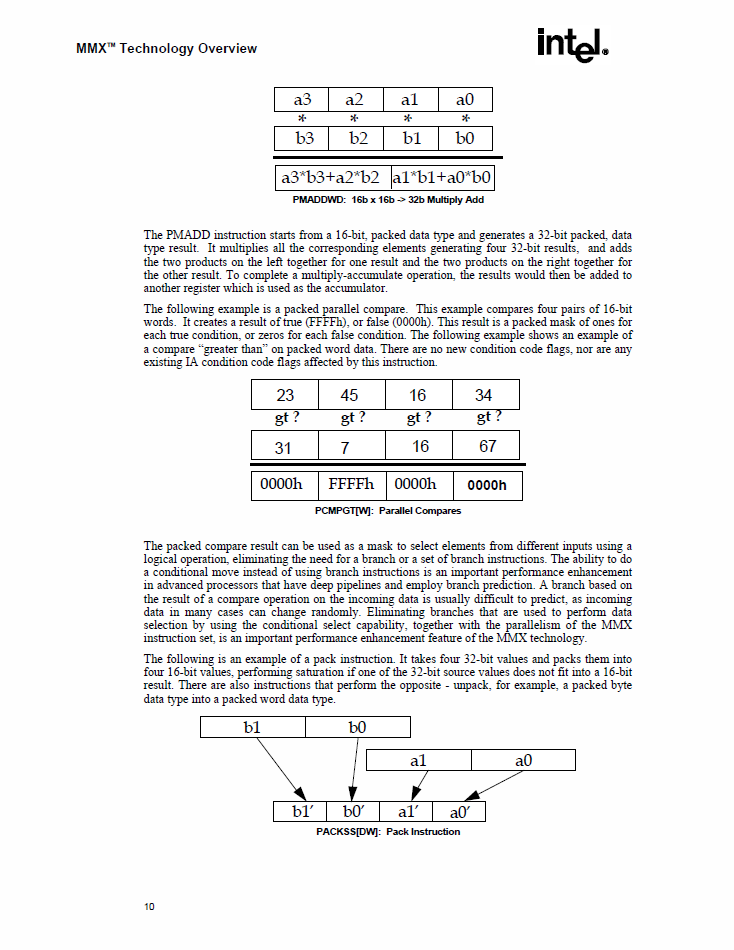 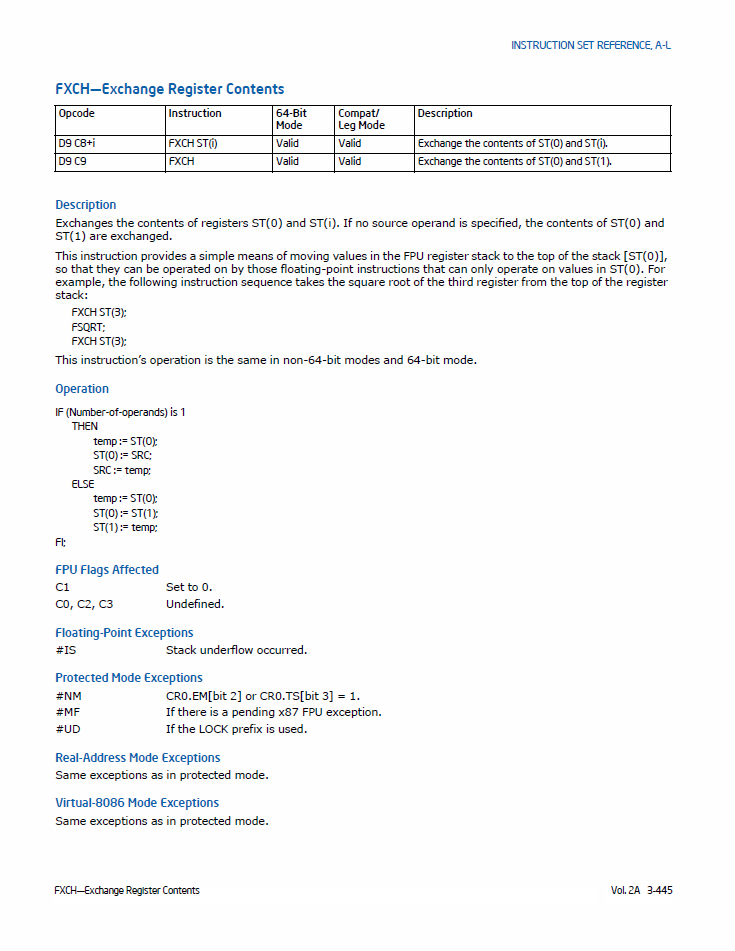 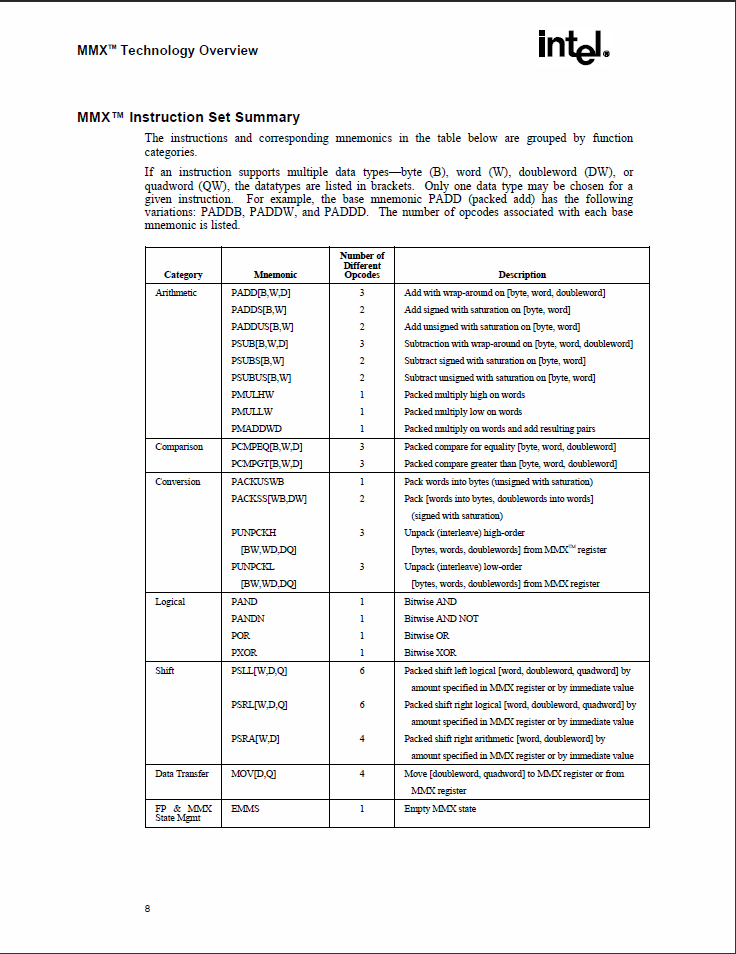 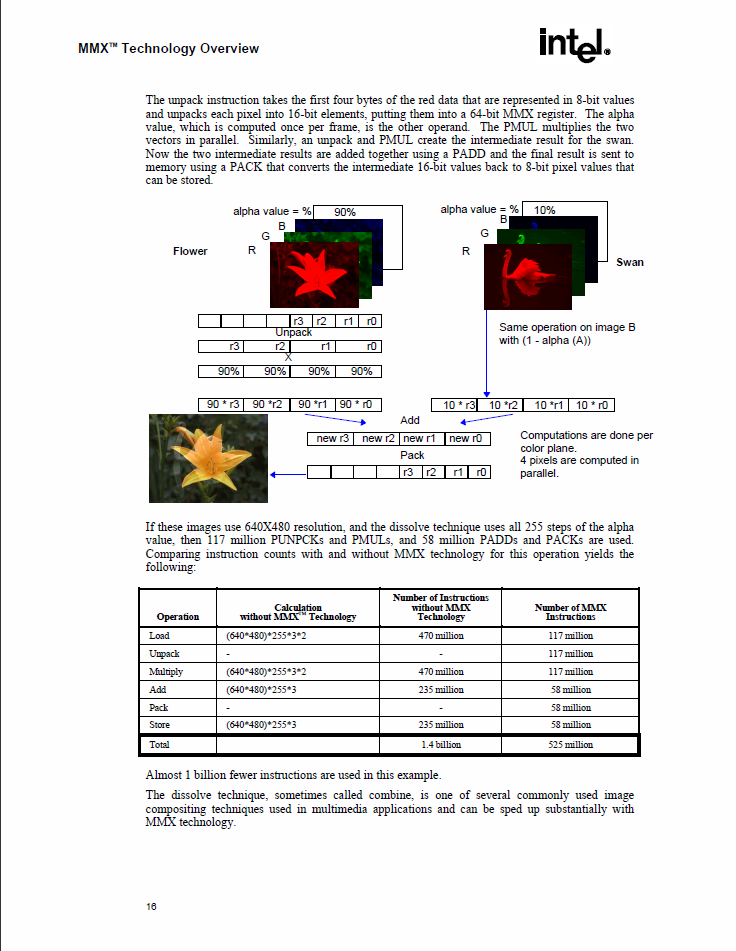 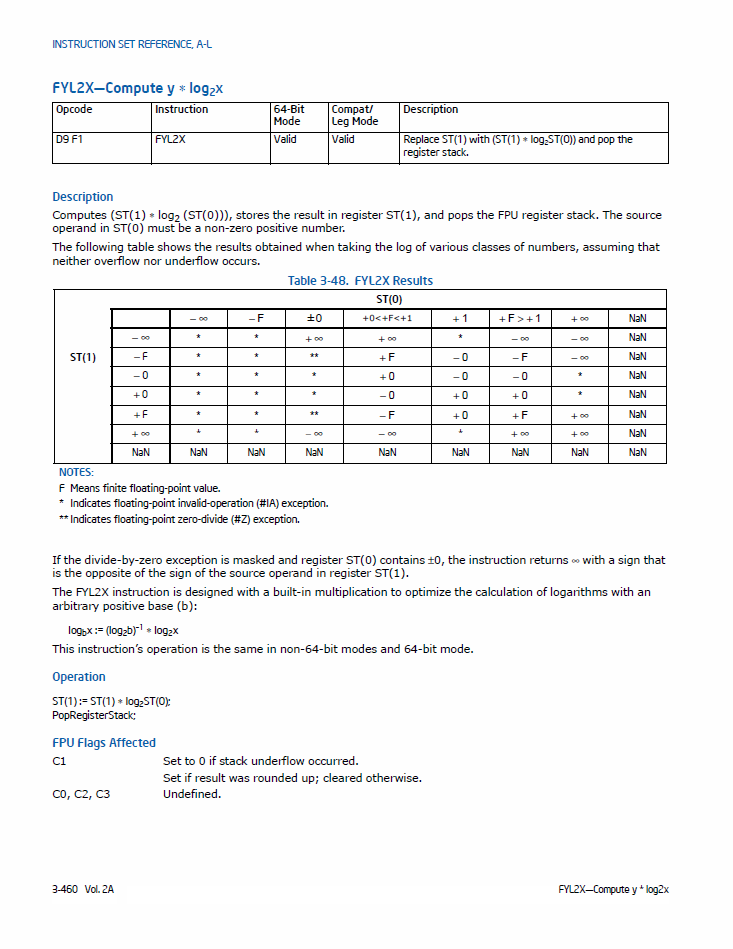 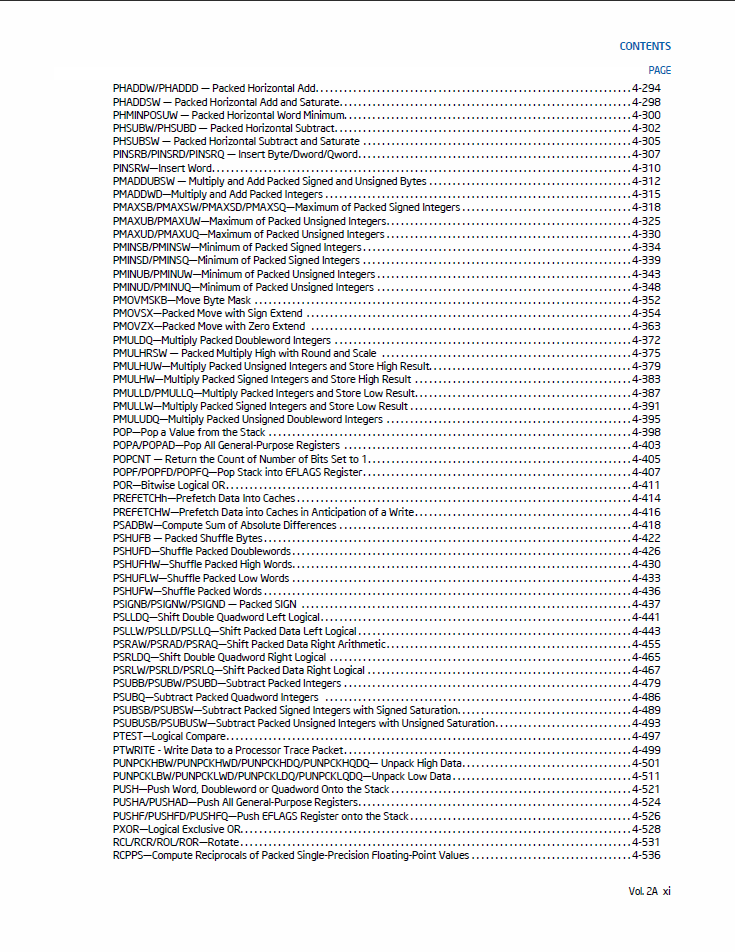 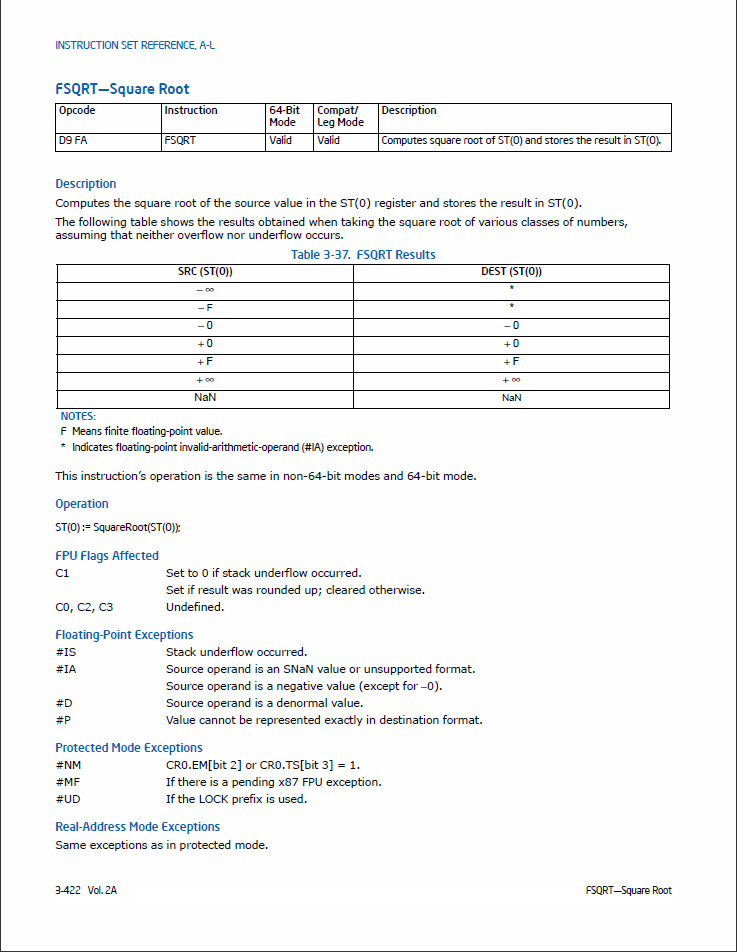 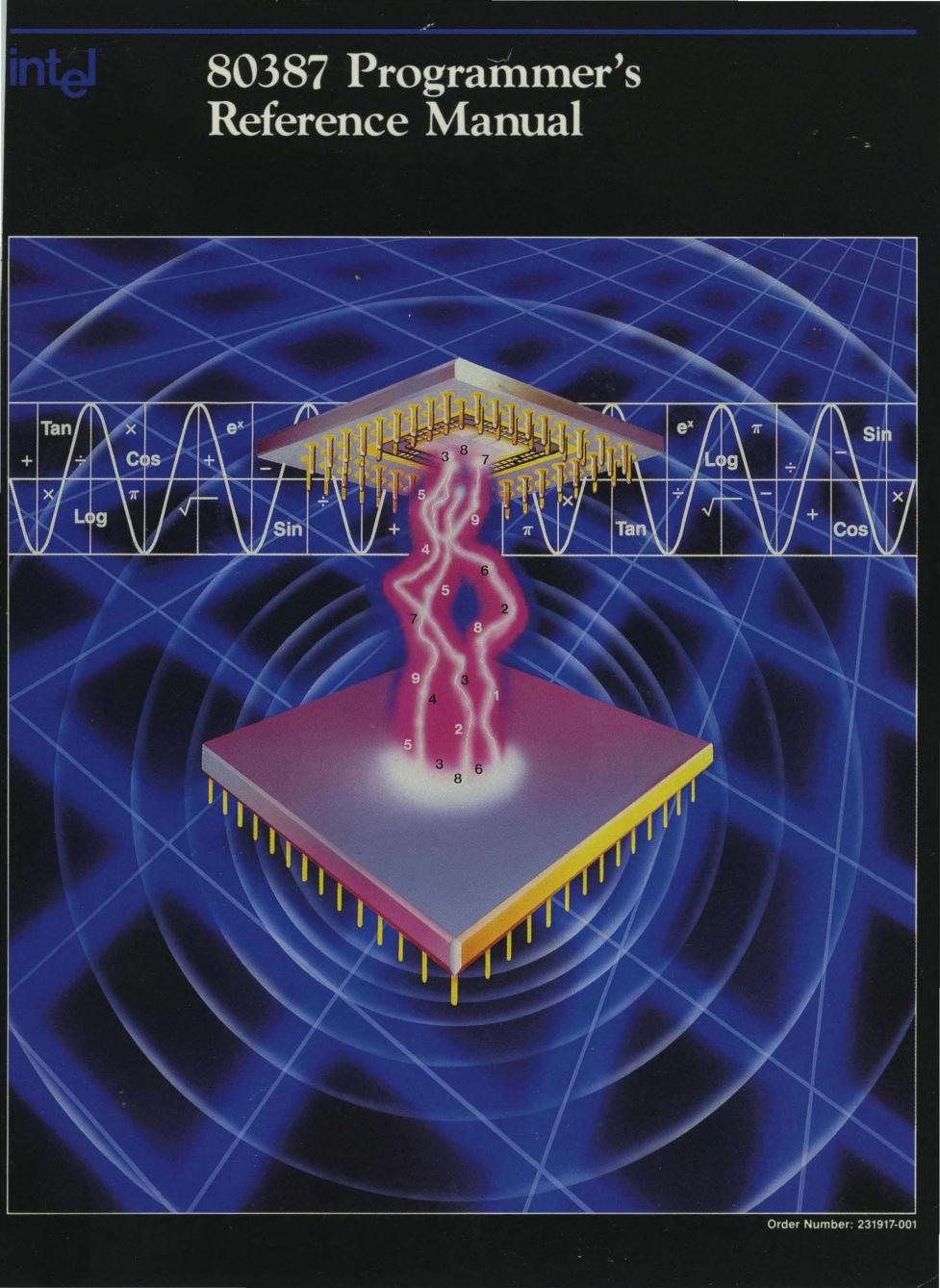 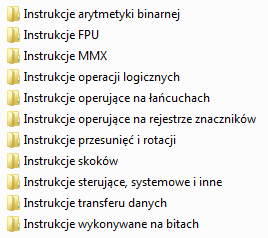 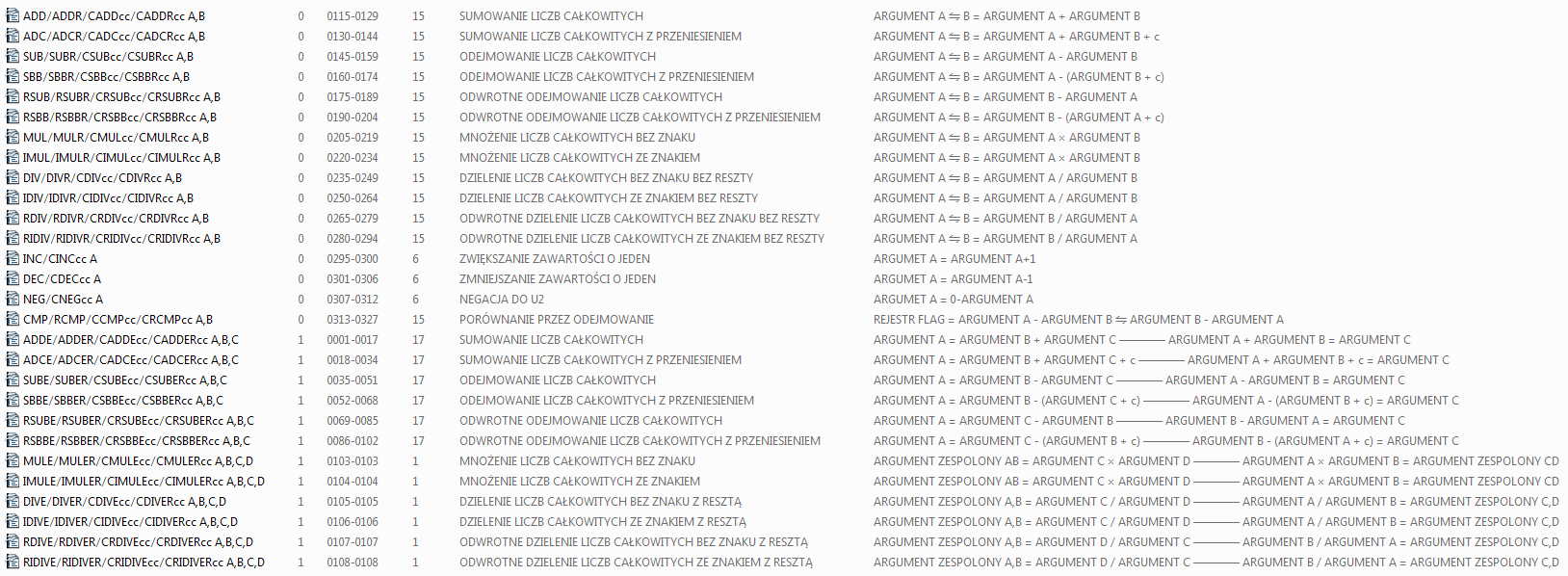 NOWY CEL
 KOMPUTER NA UKŁADACH TTL
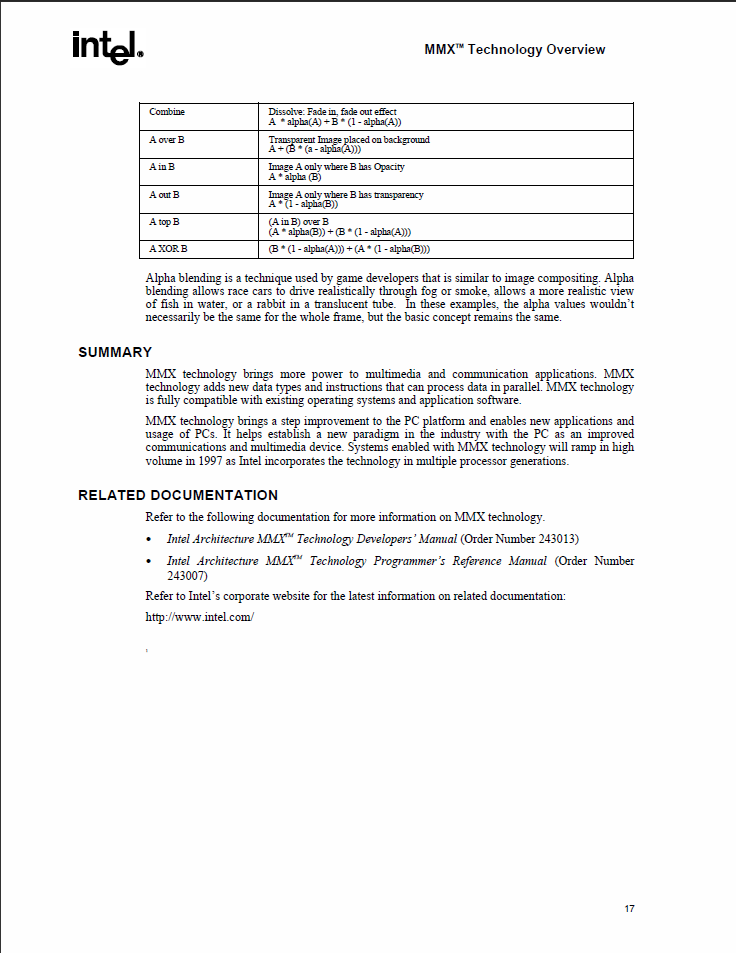 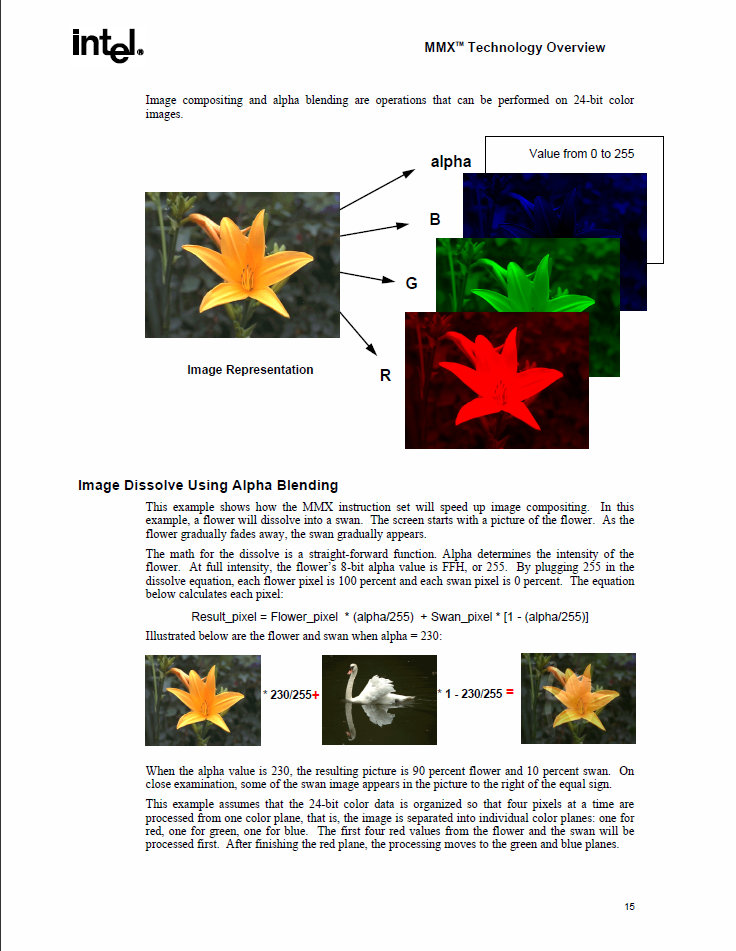 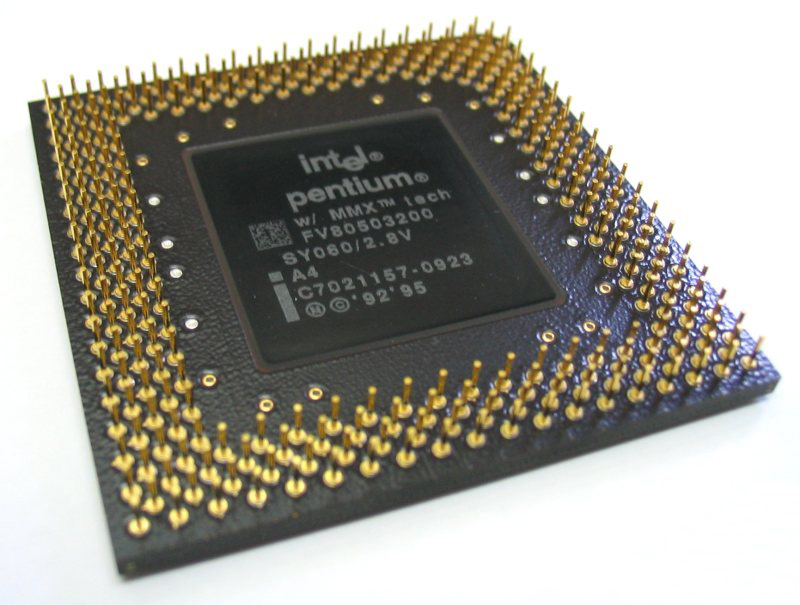 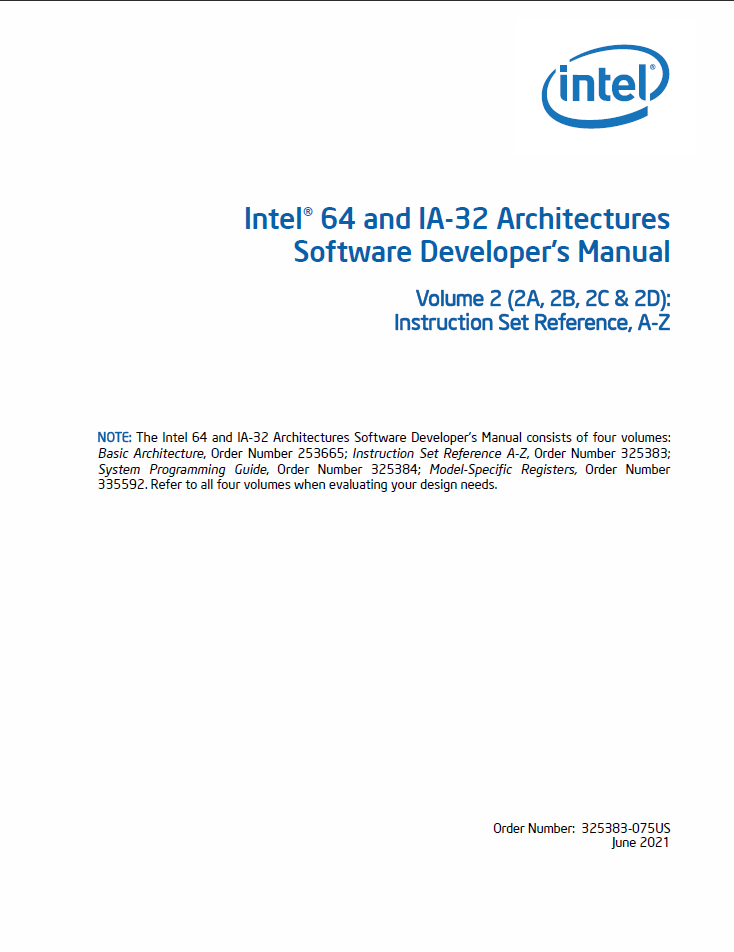 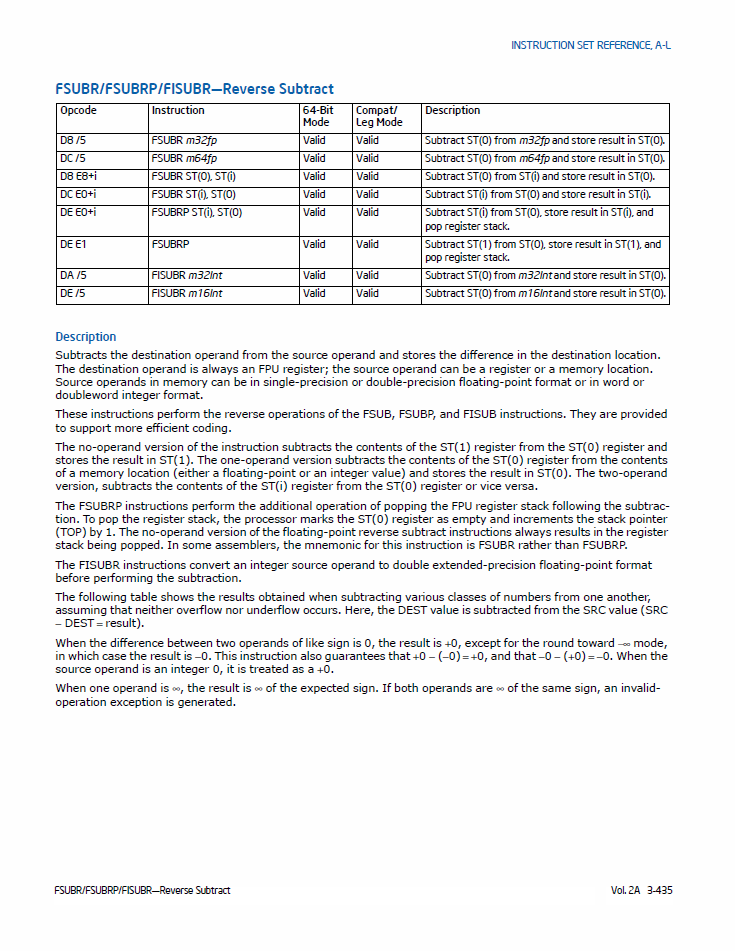 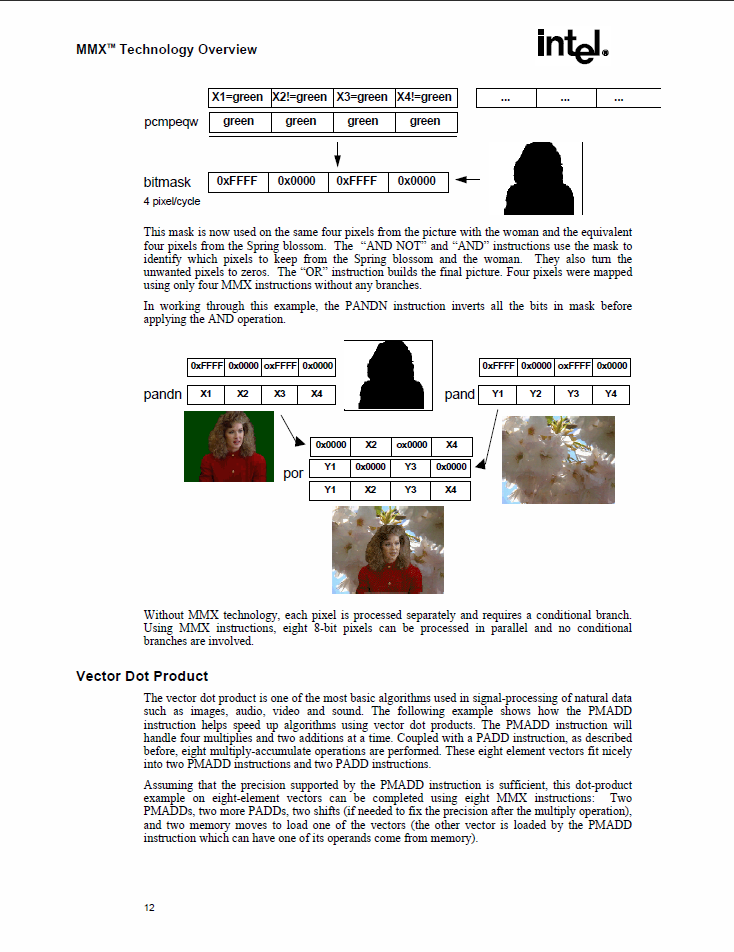 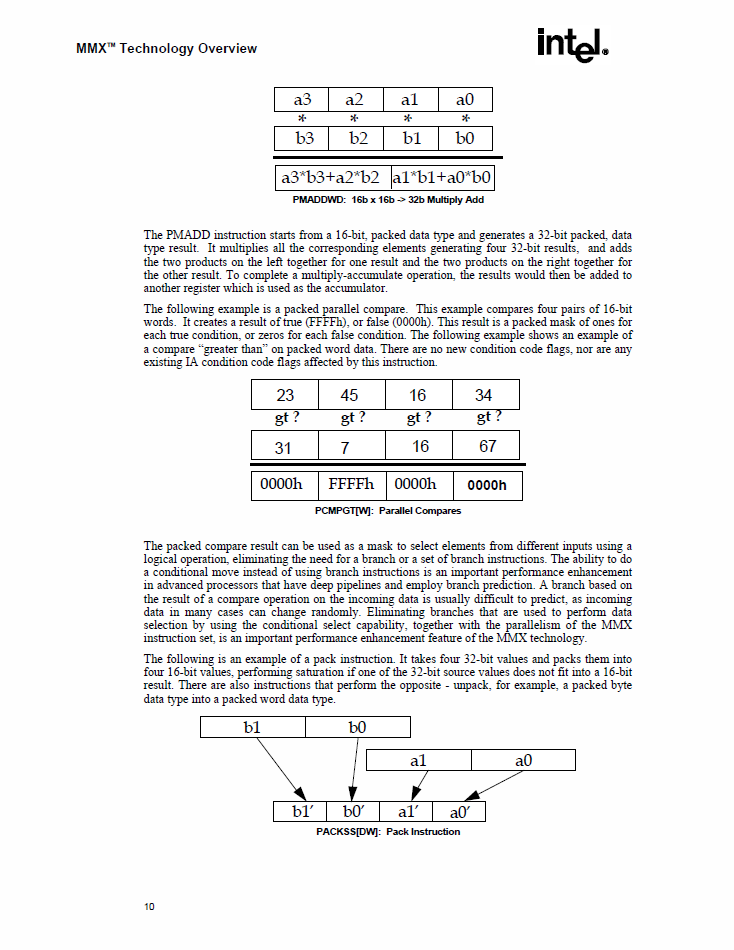 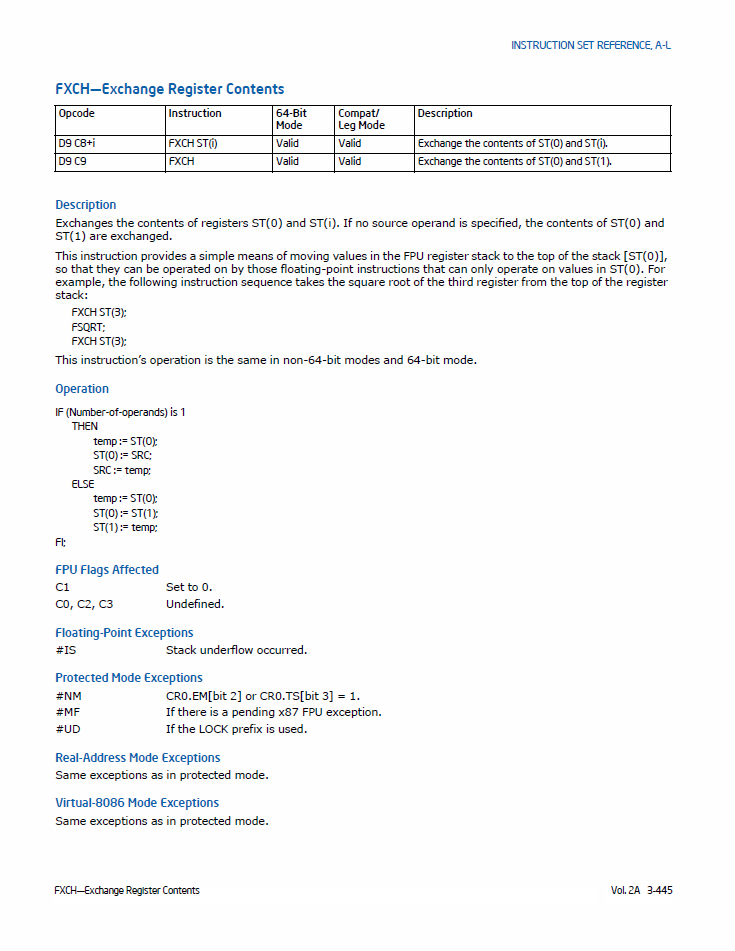 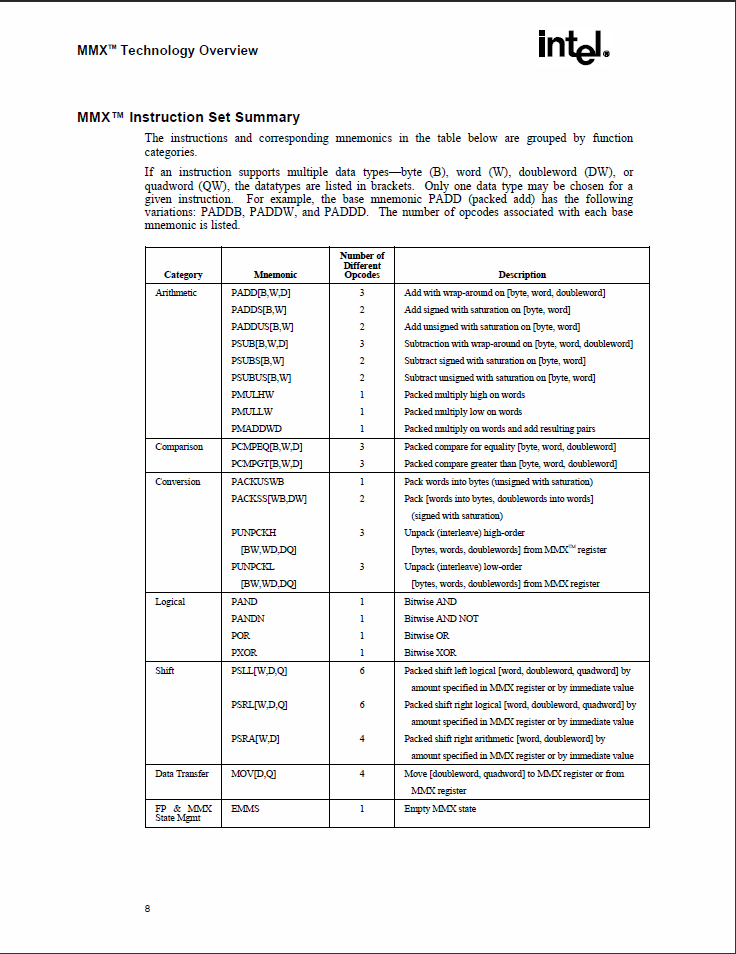 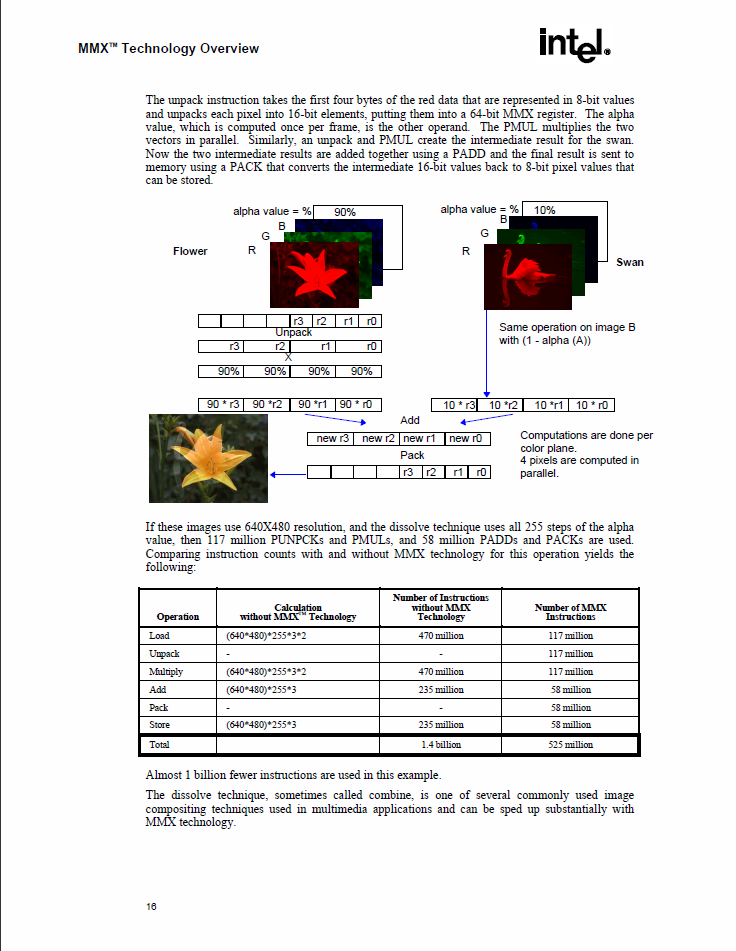 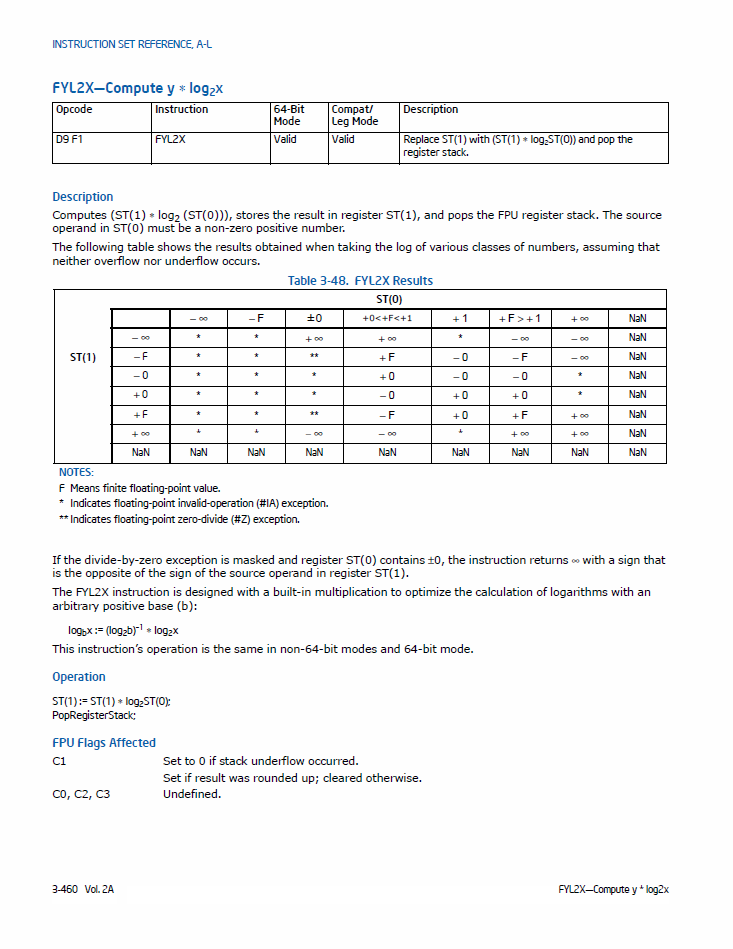 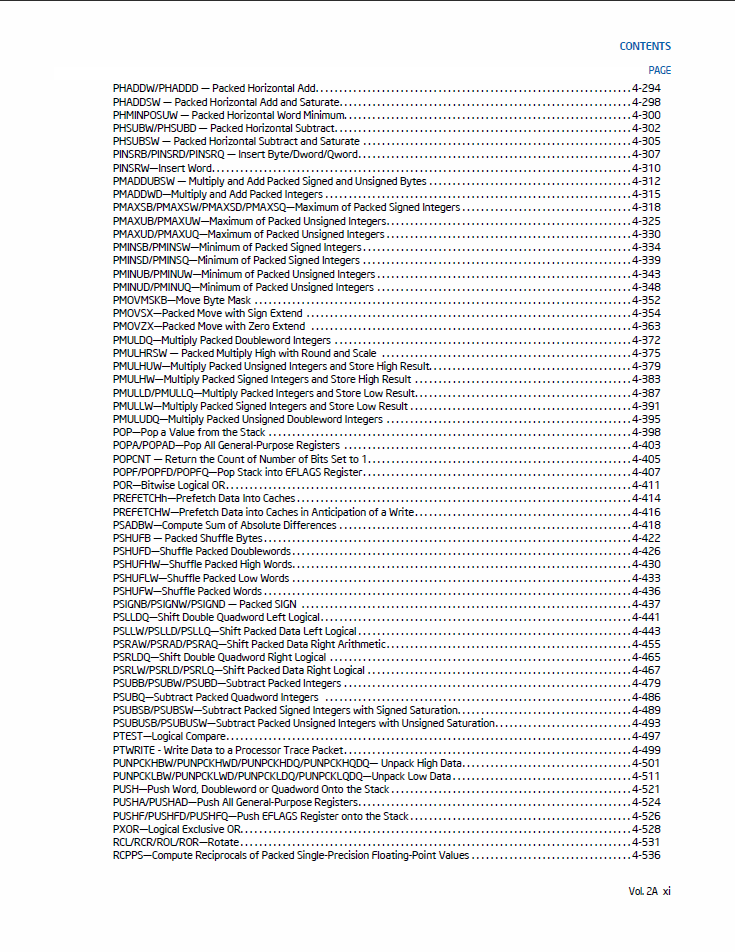 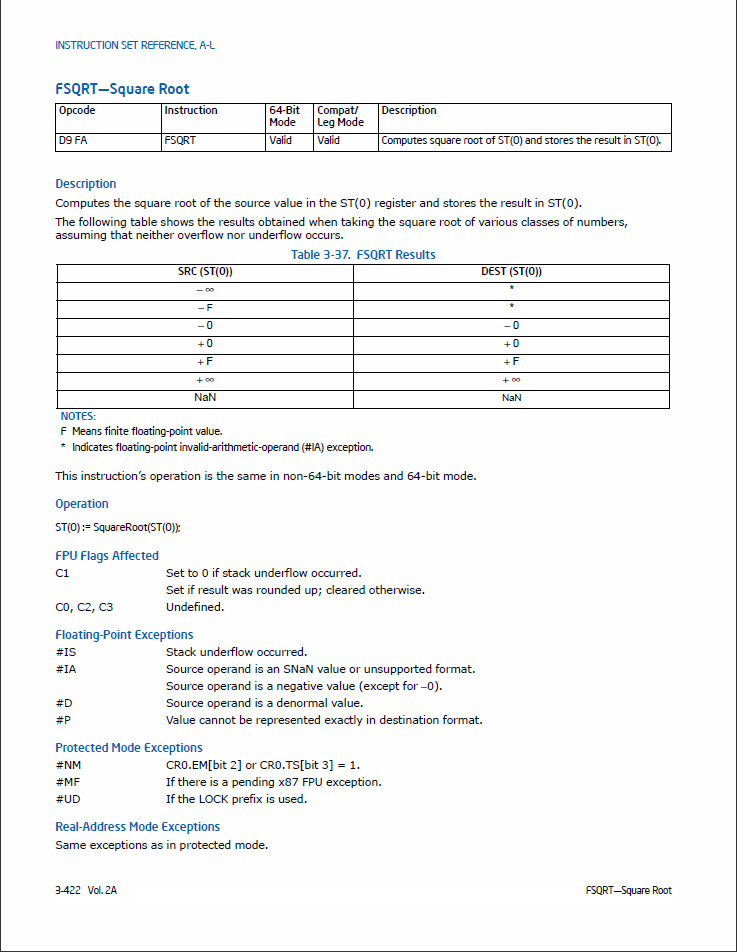 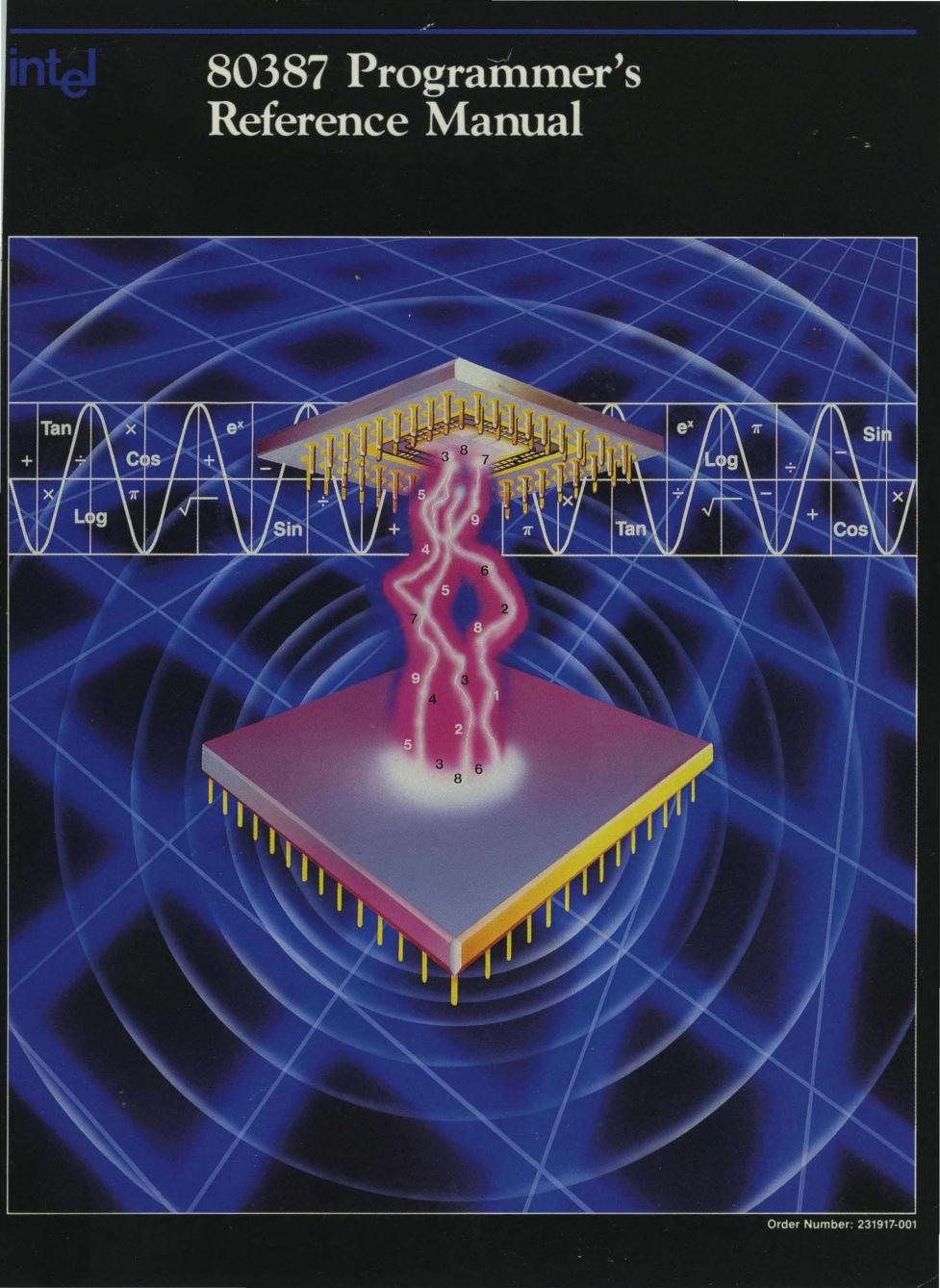 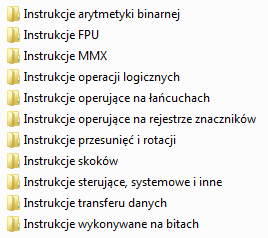 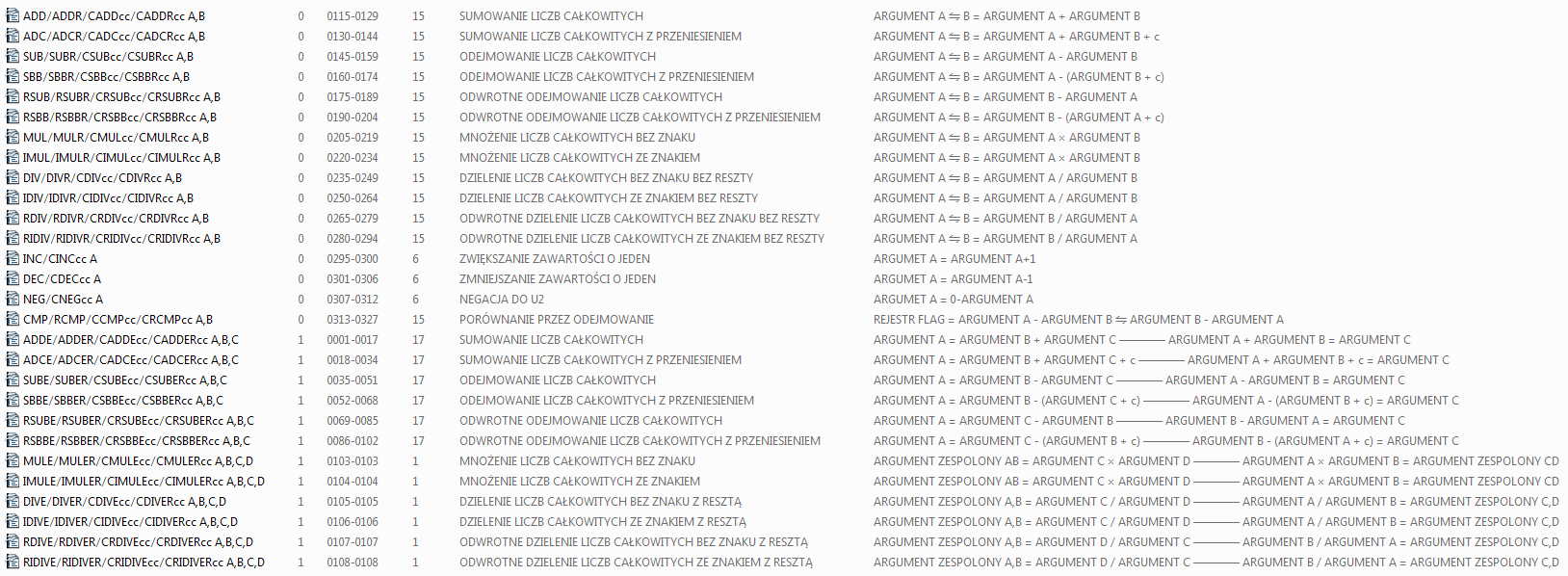 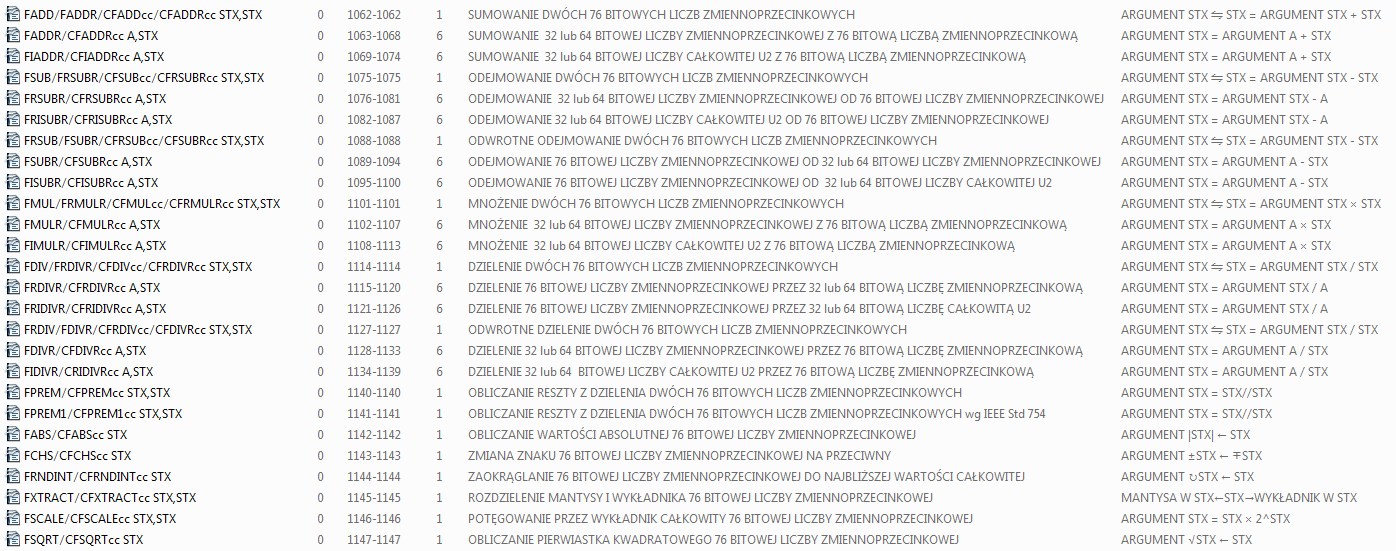 NOWY CEL
 KOMPUTER NA UKŁADACH TTL
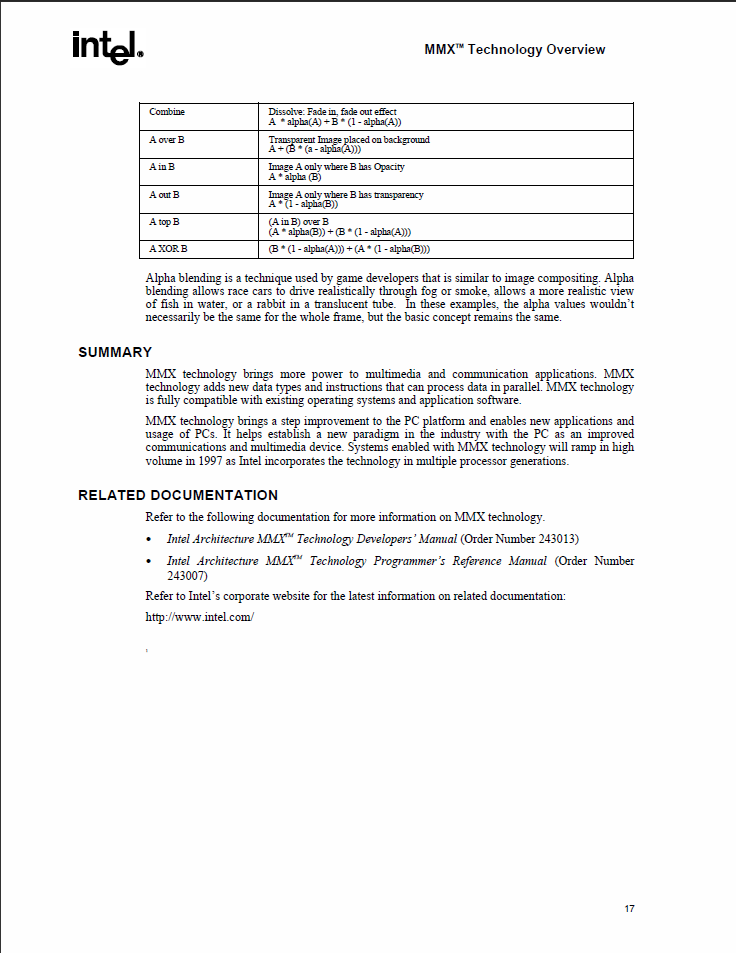 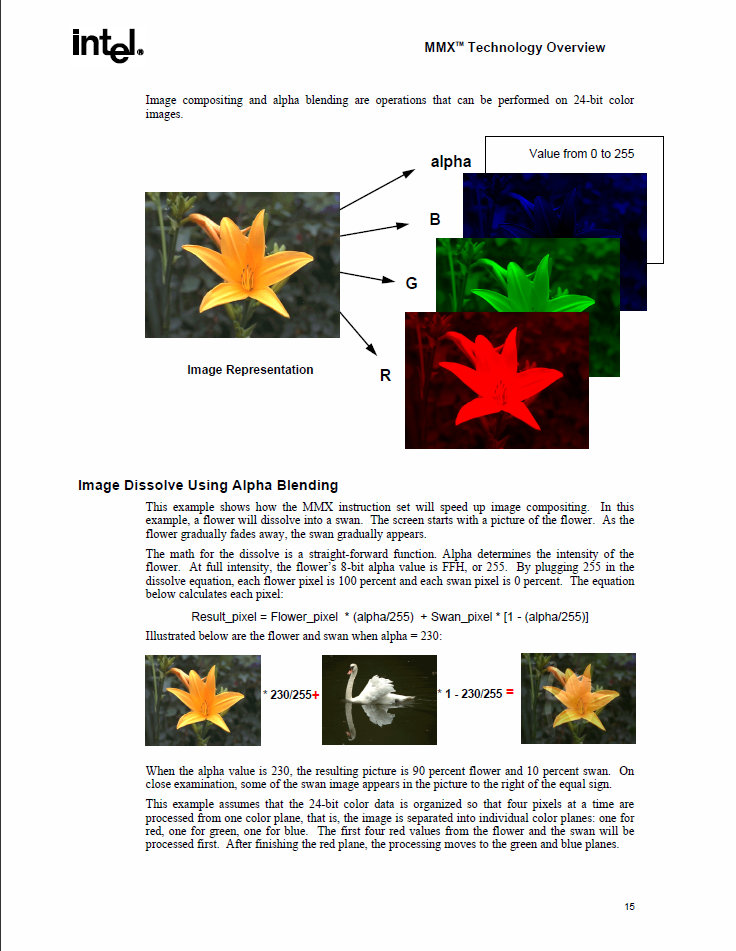 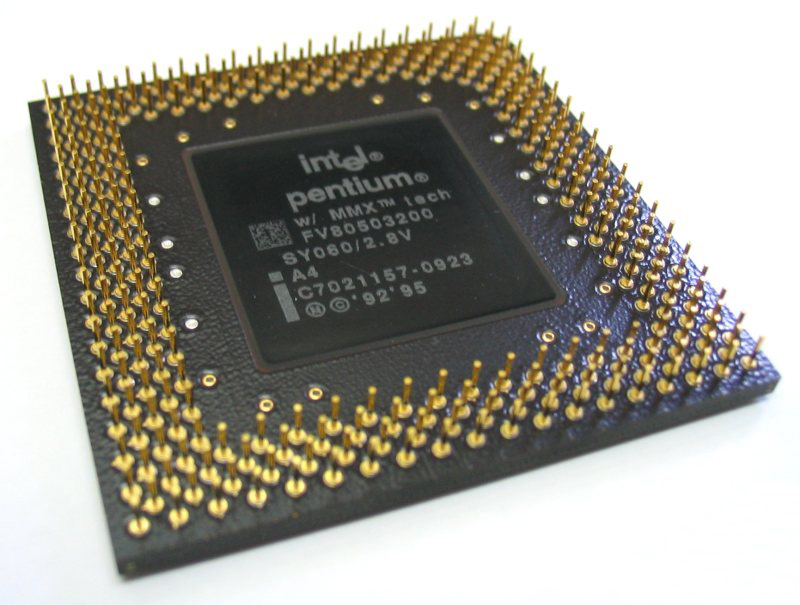 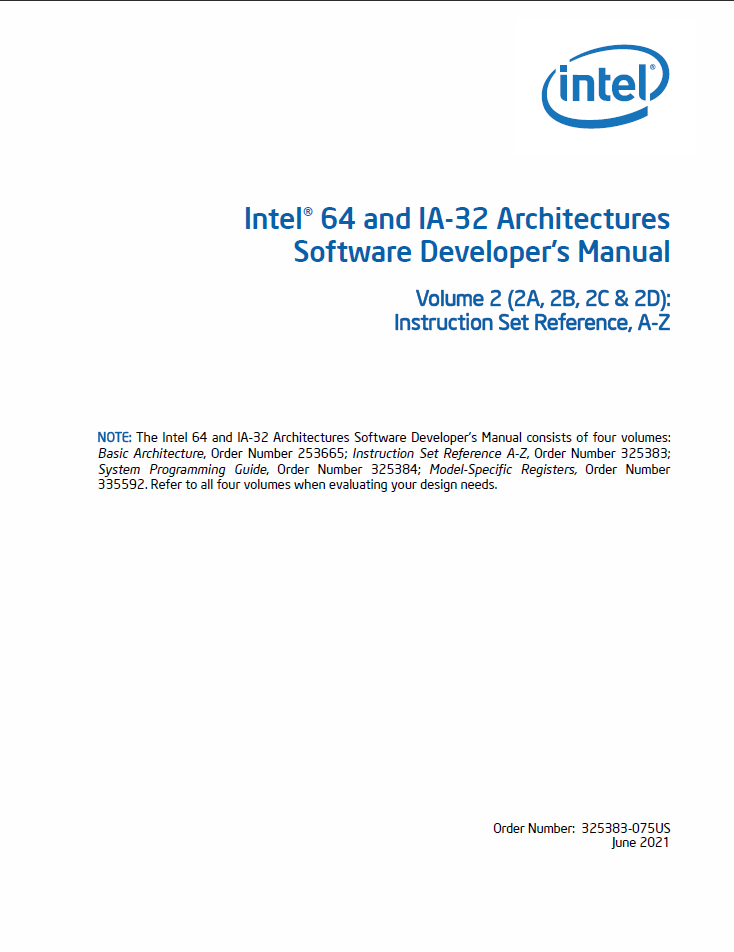 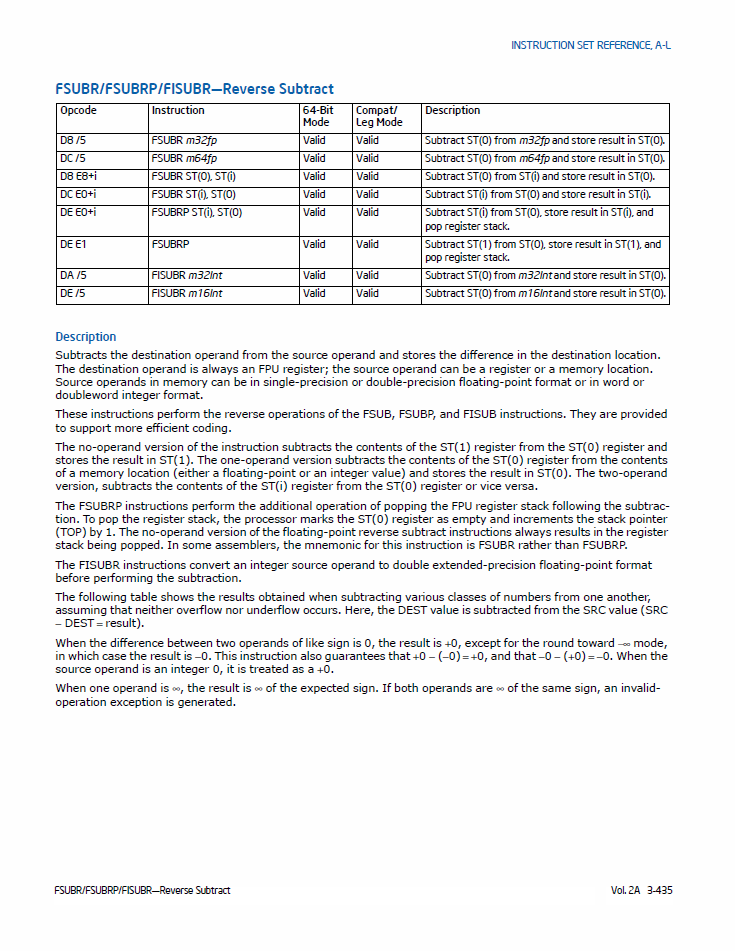 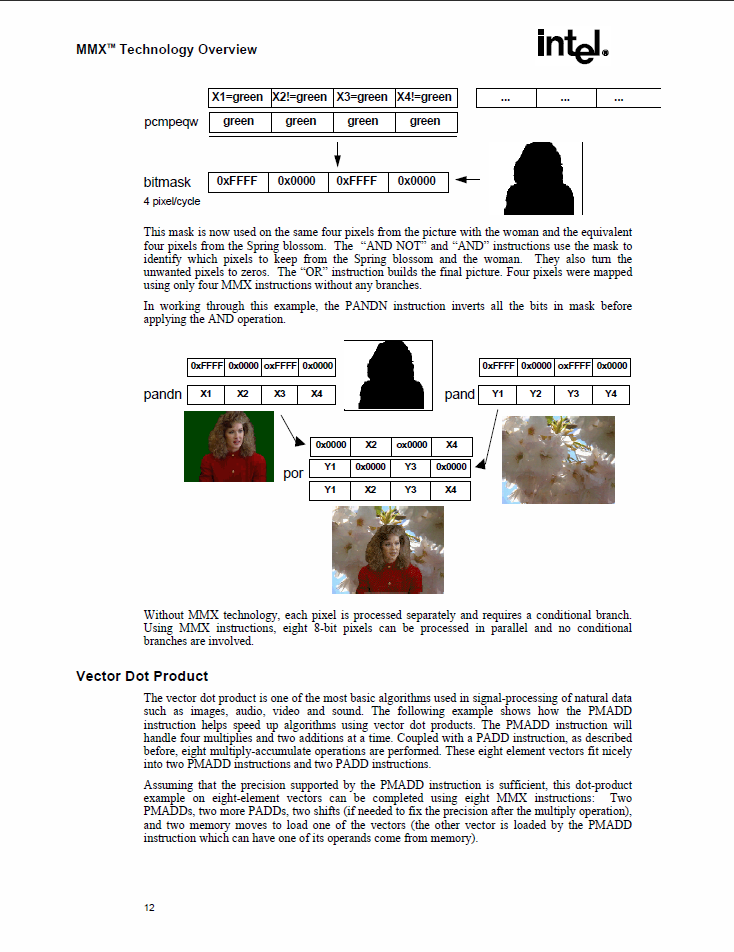 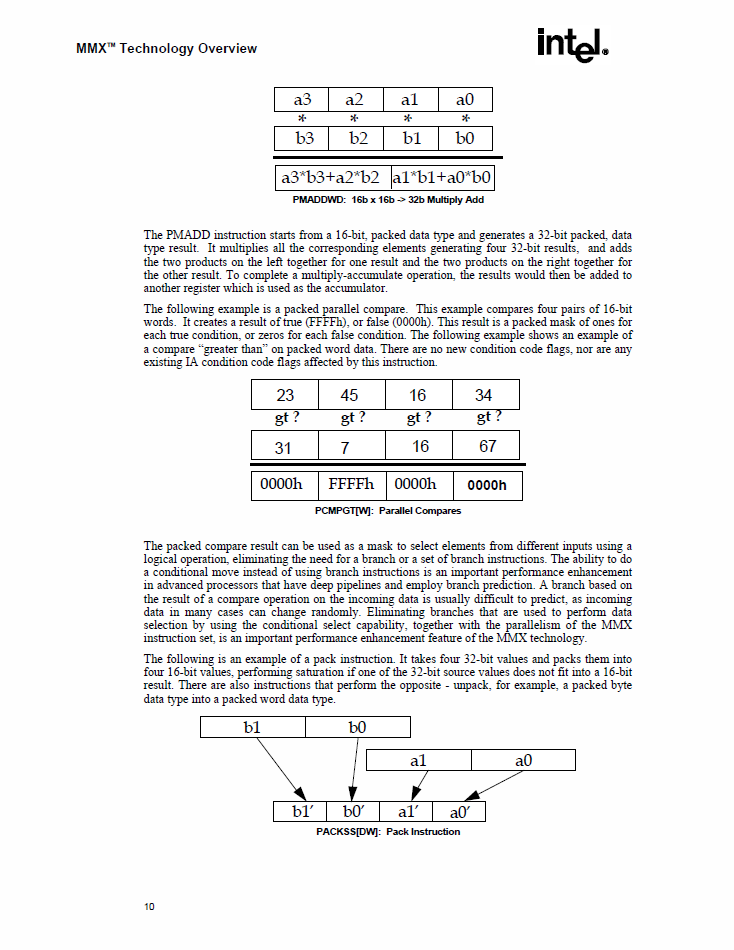 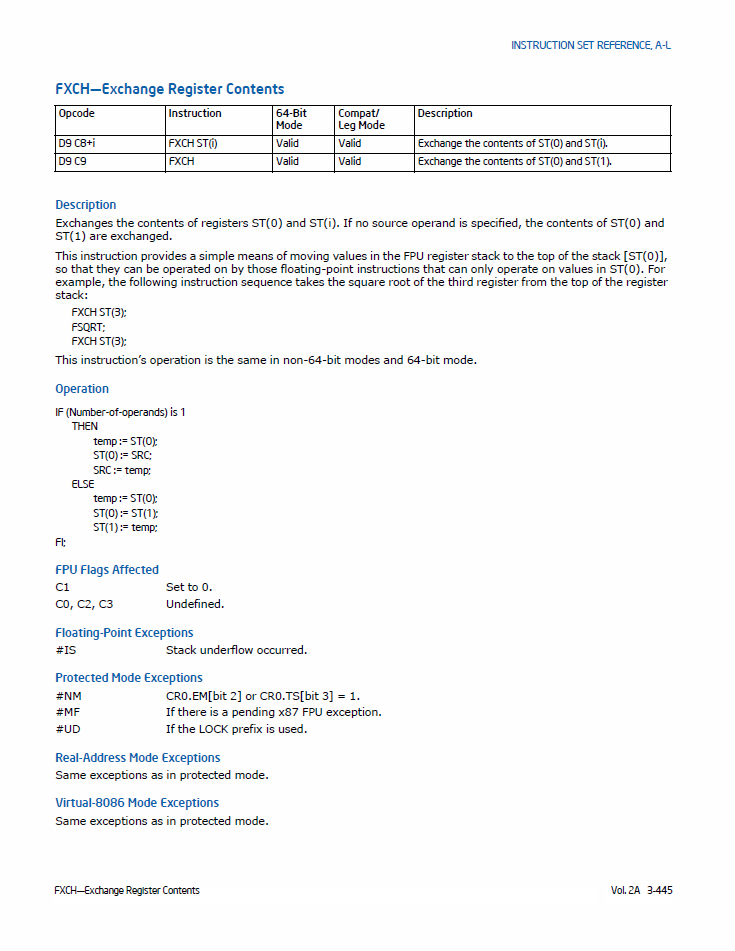 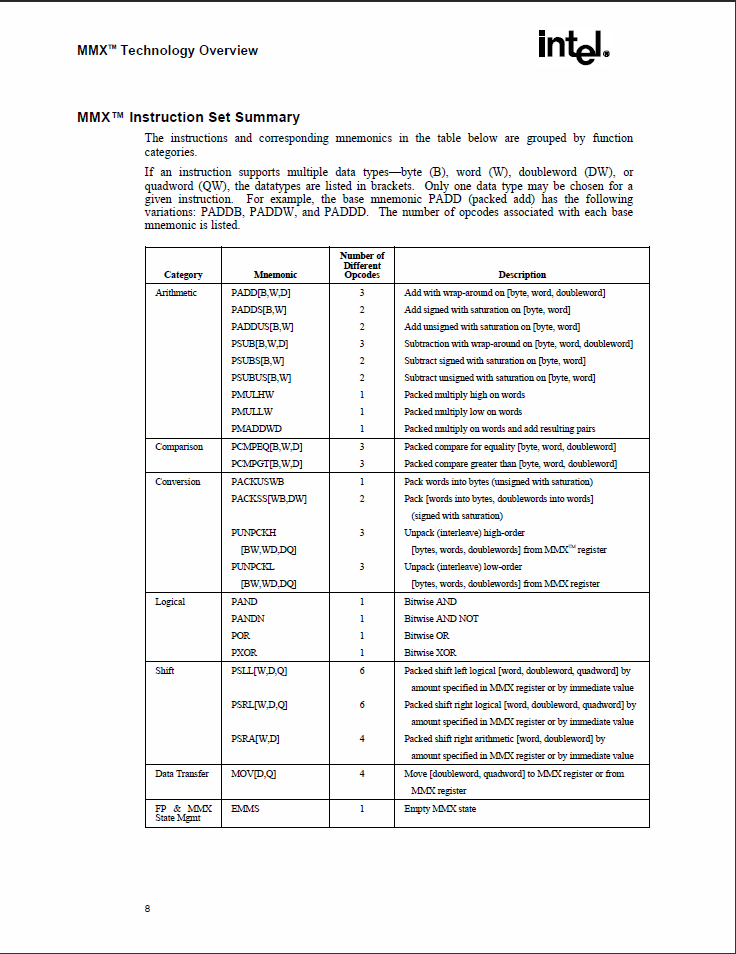 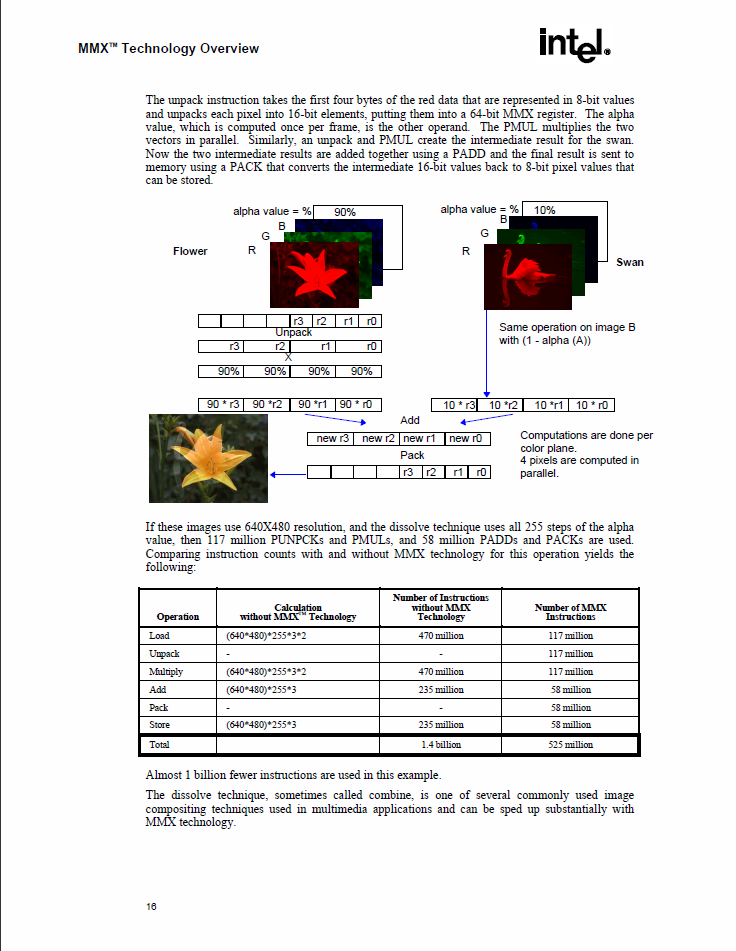 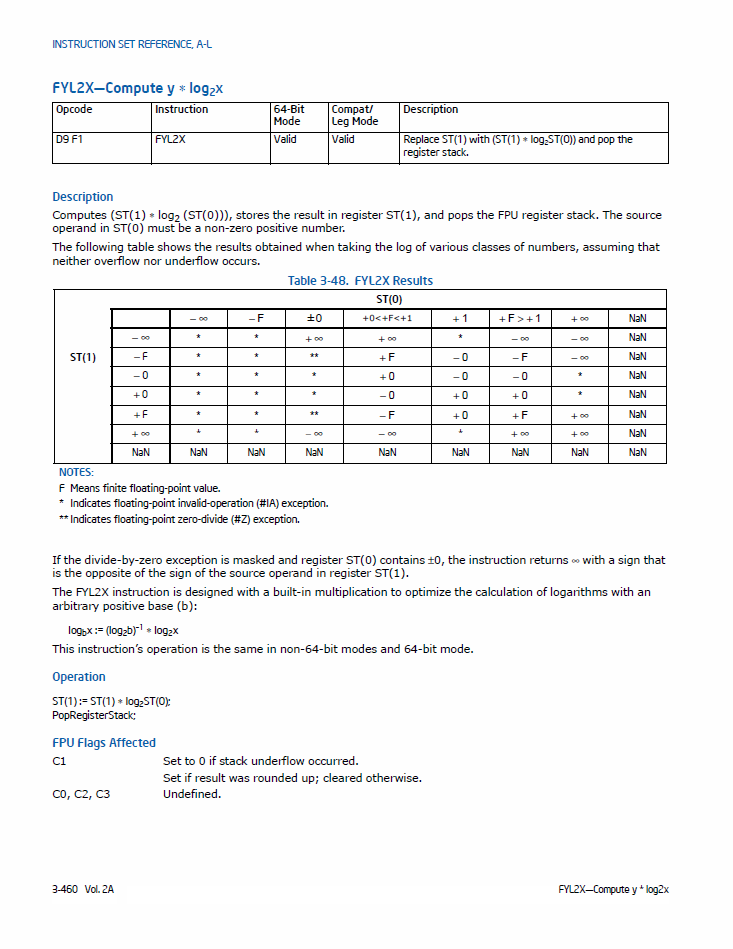 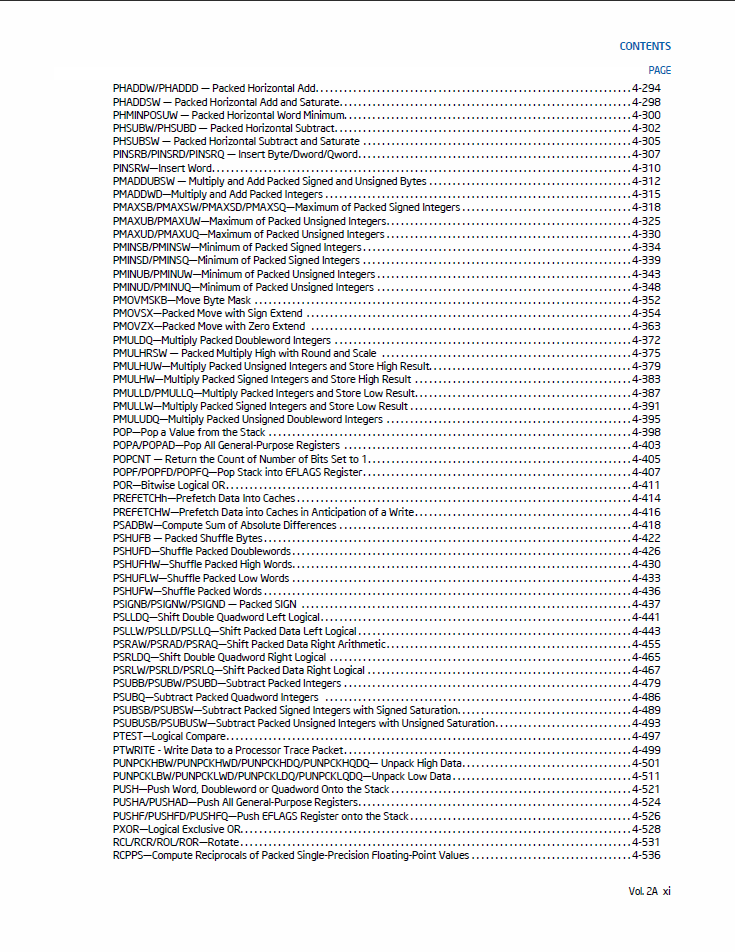 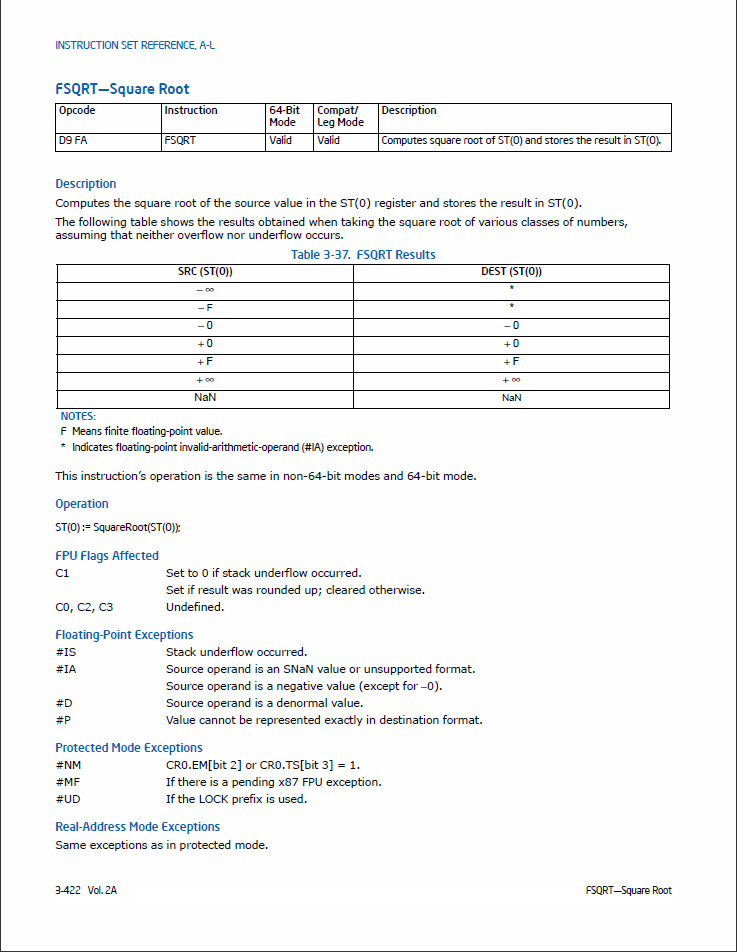 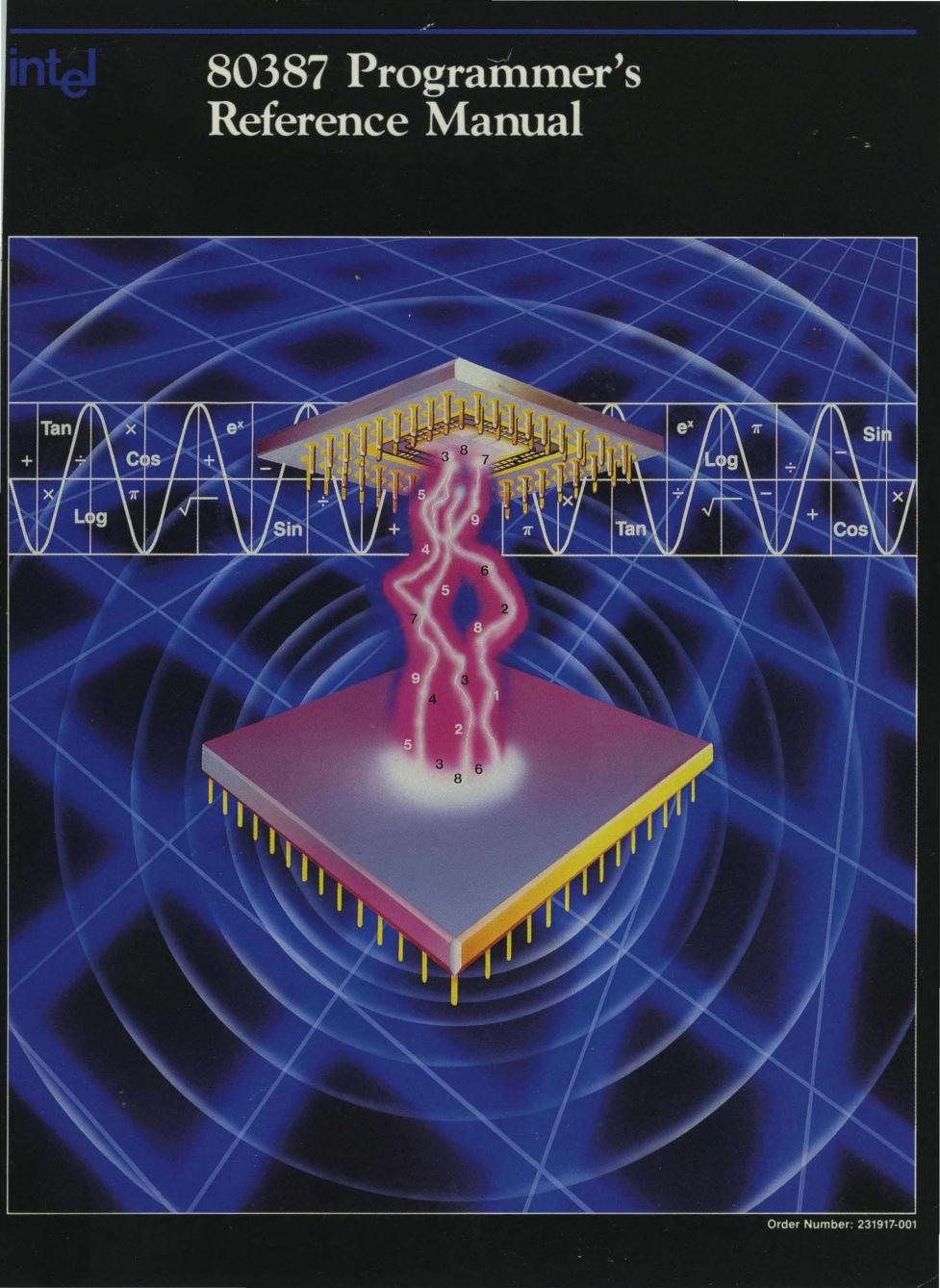 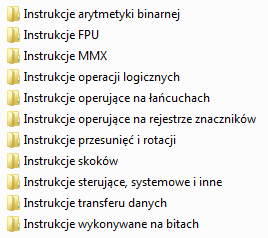 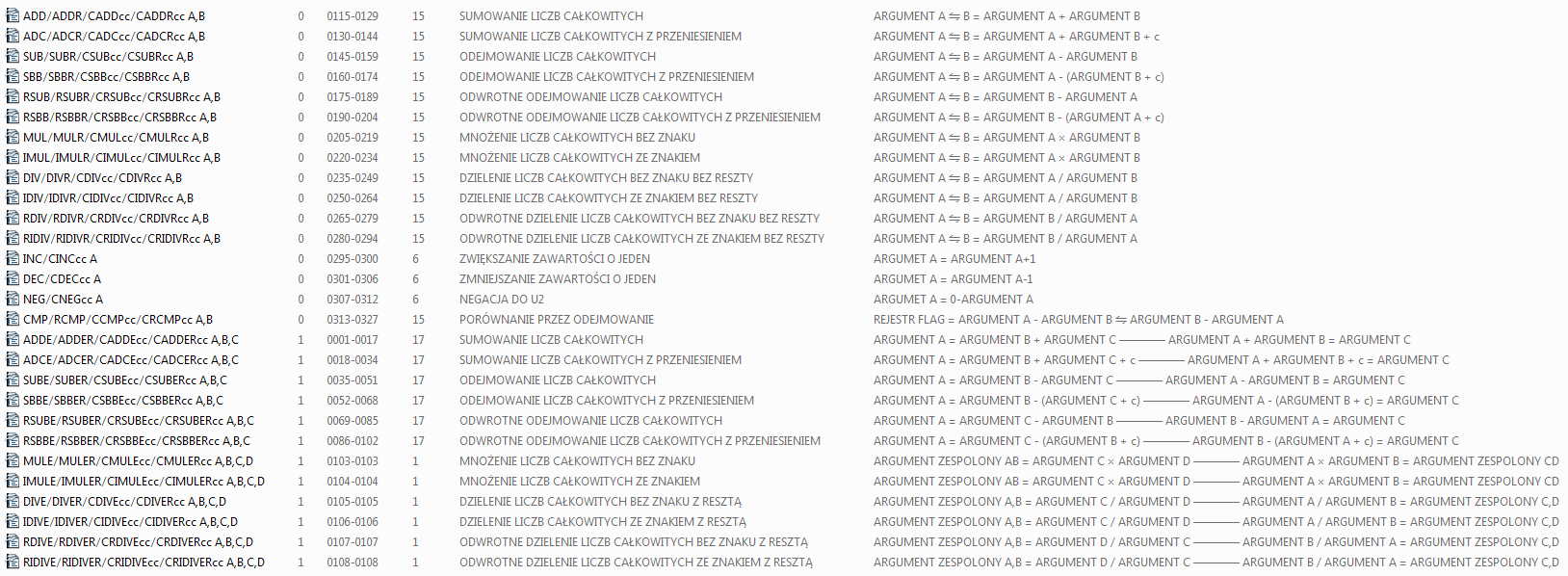 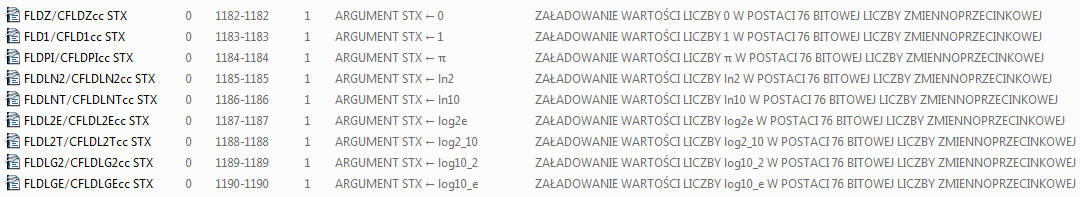 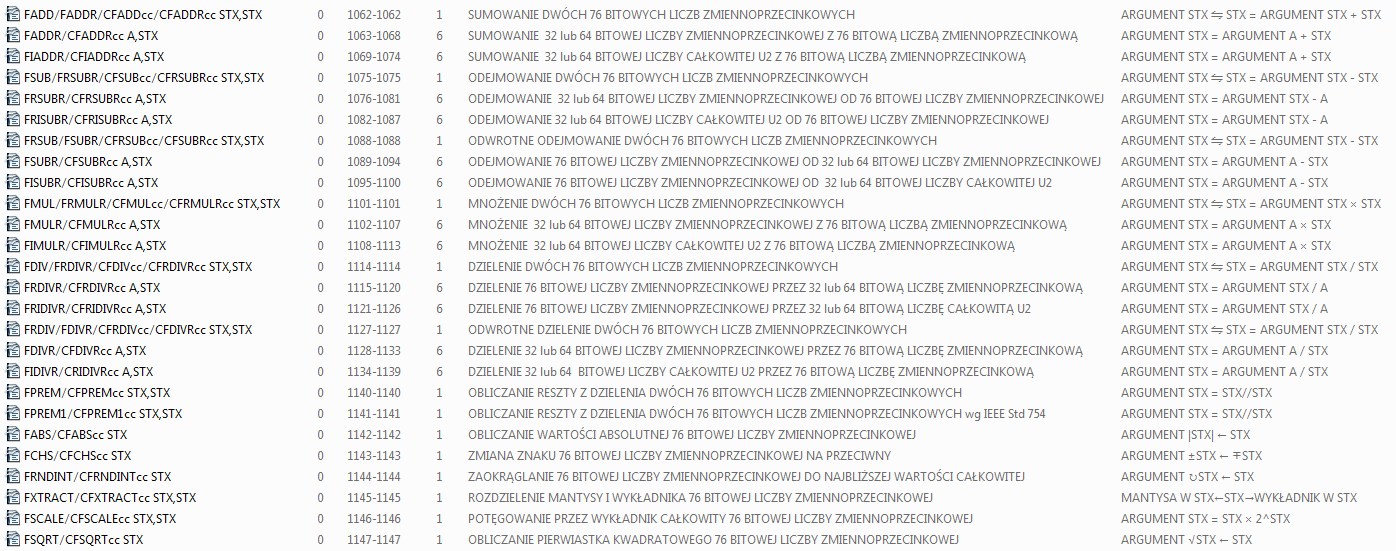 NOWY CEL
 KOMPUTER NA UKŁADACH TTL
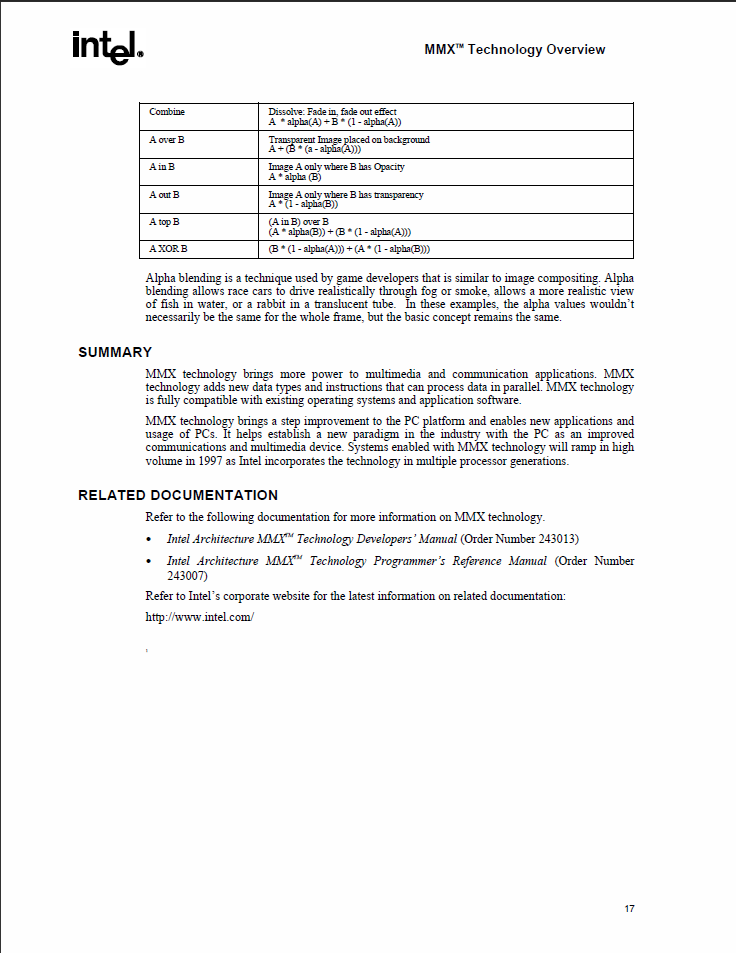 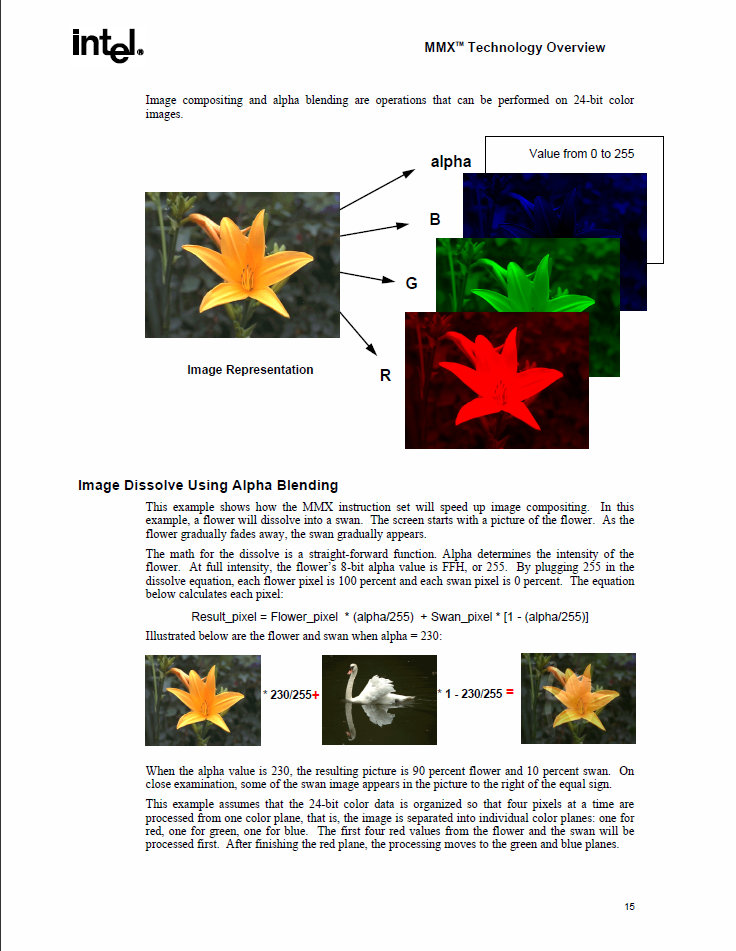 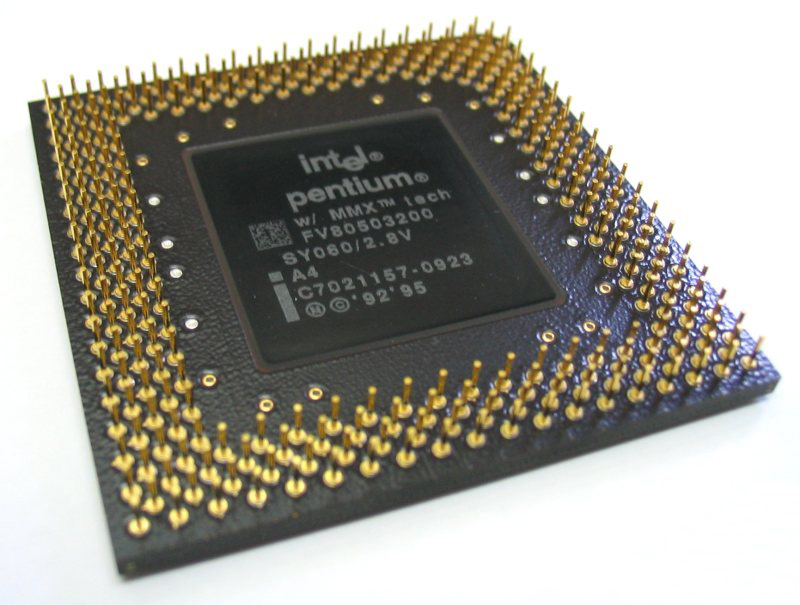 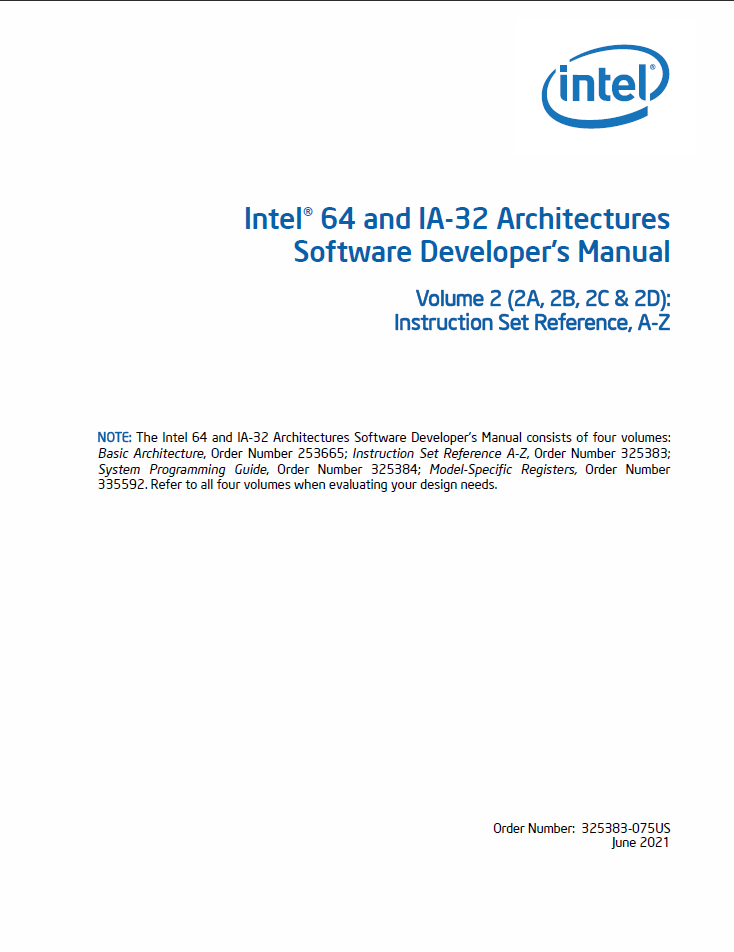 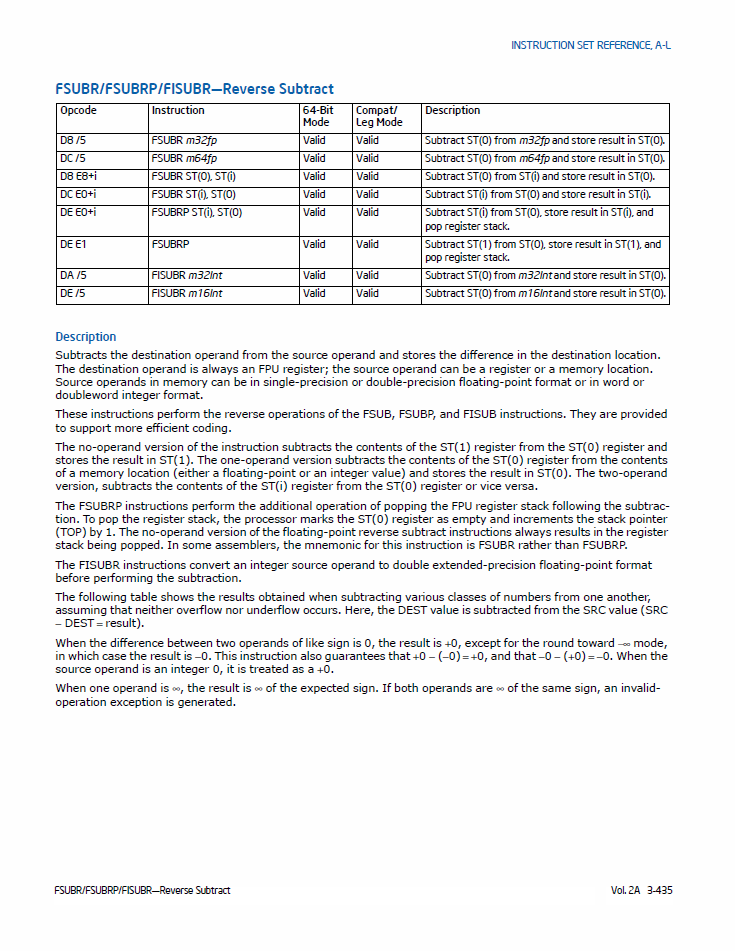 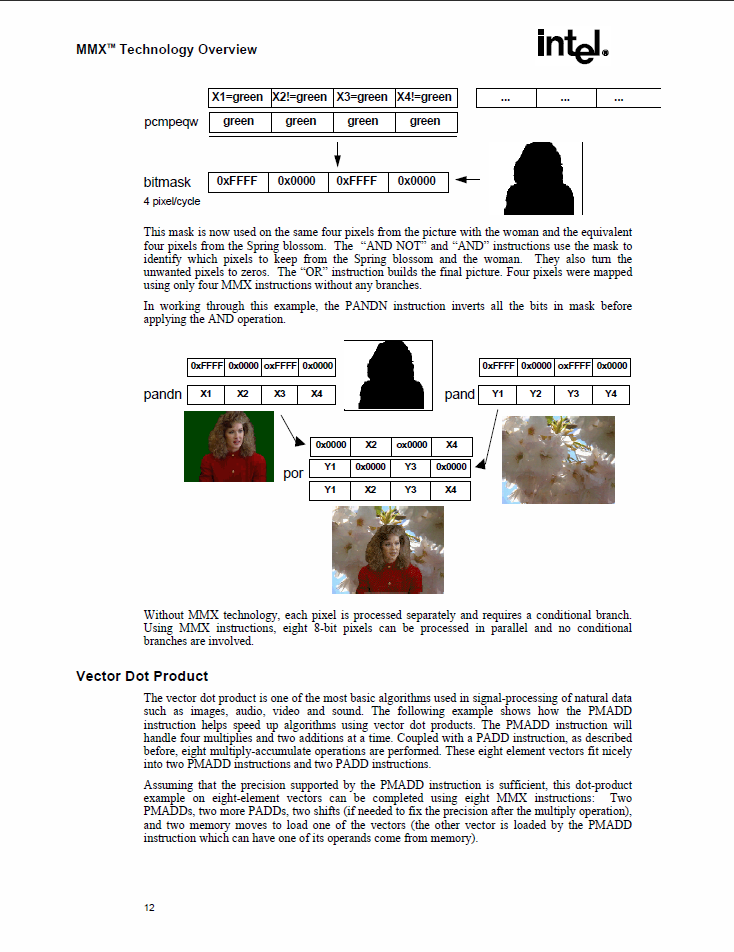 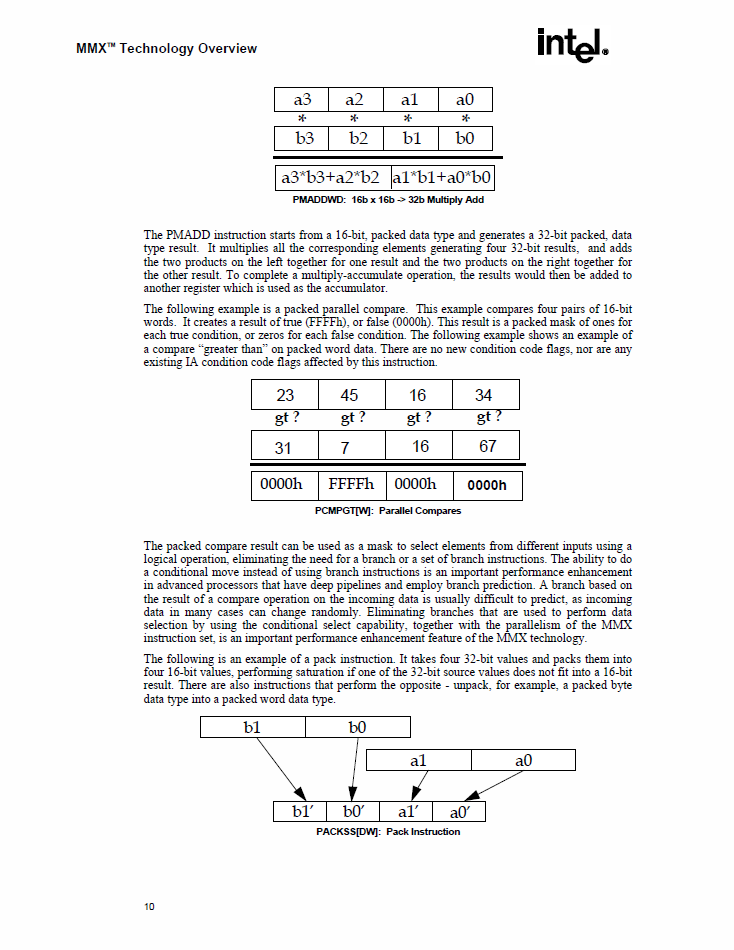 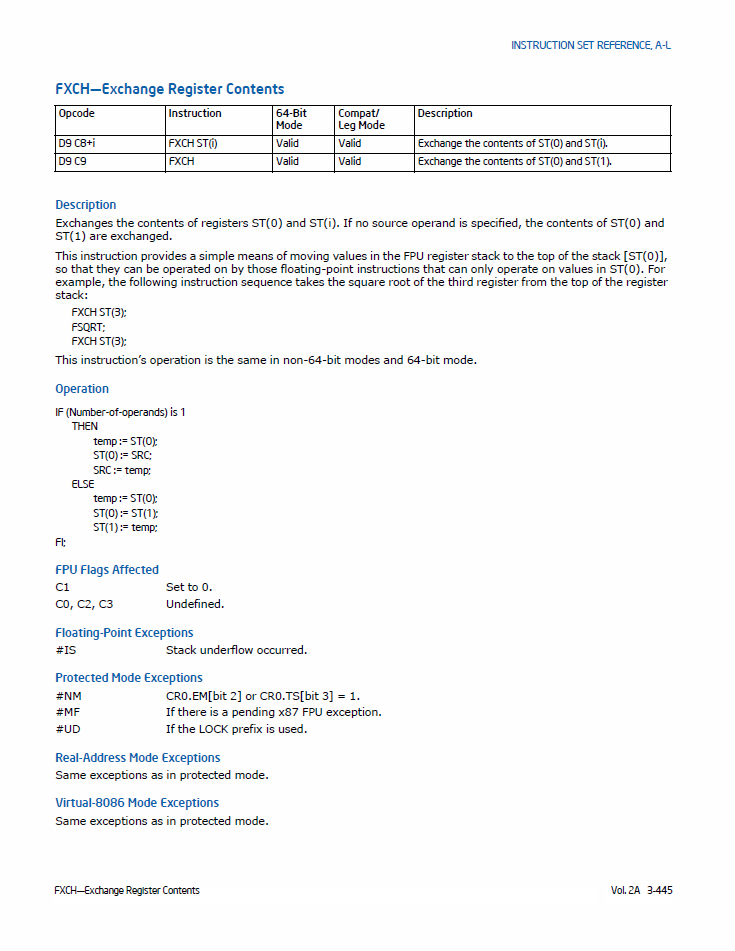 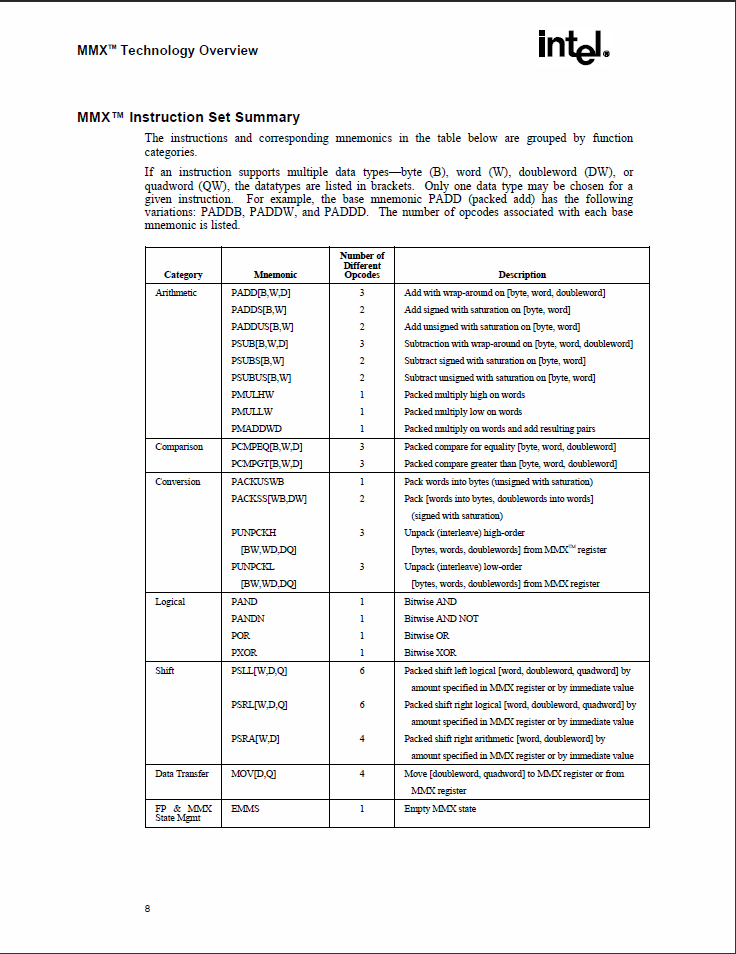 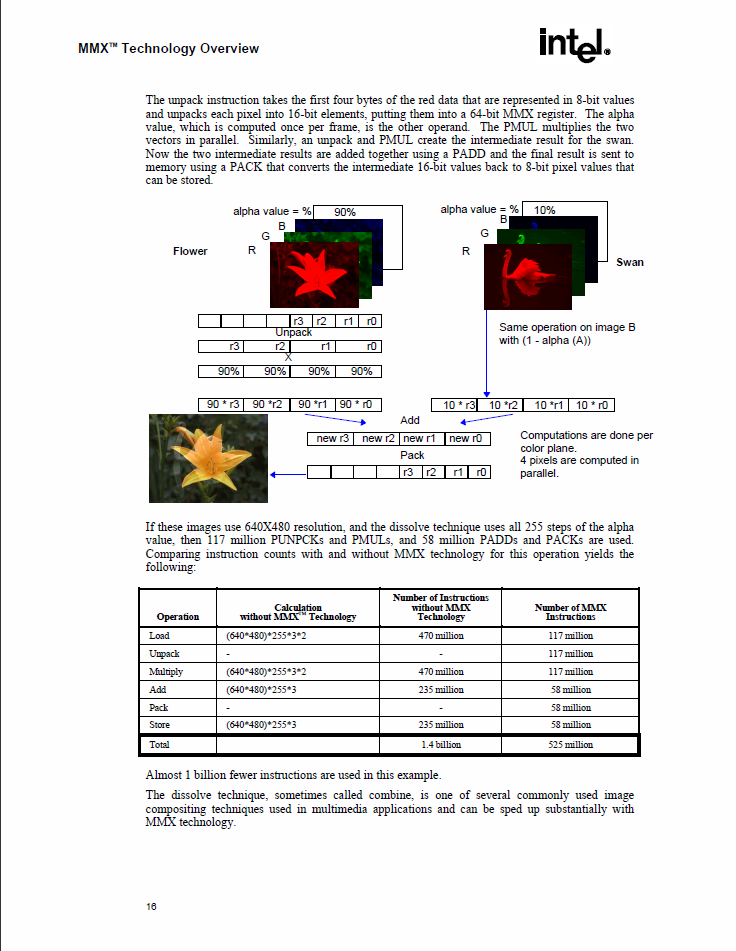 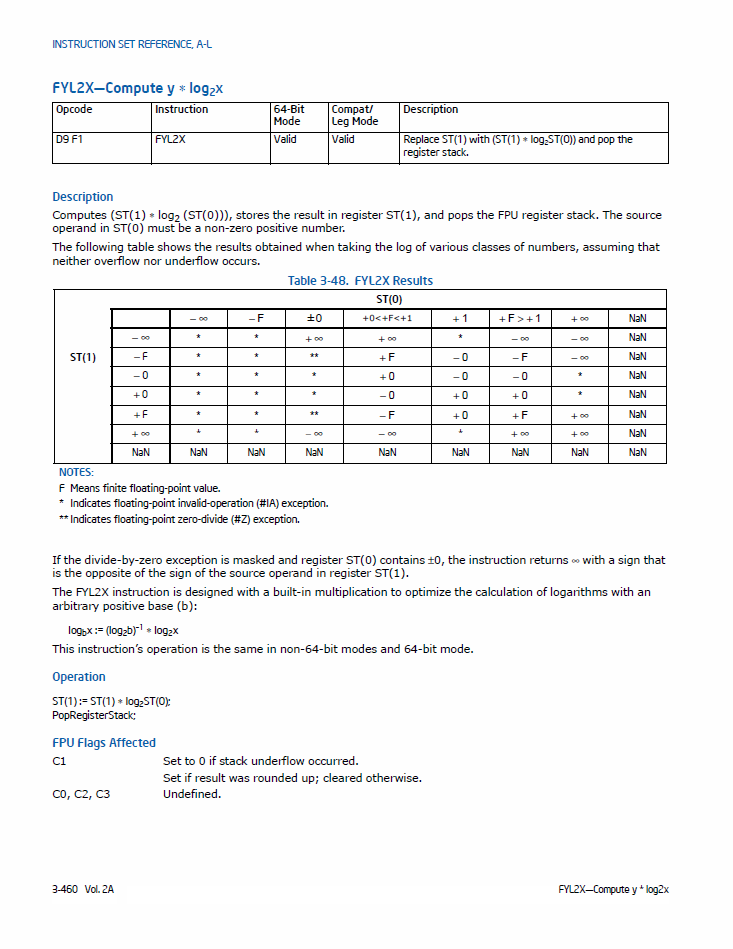 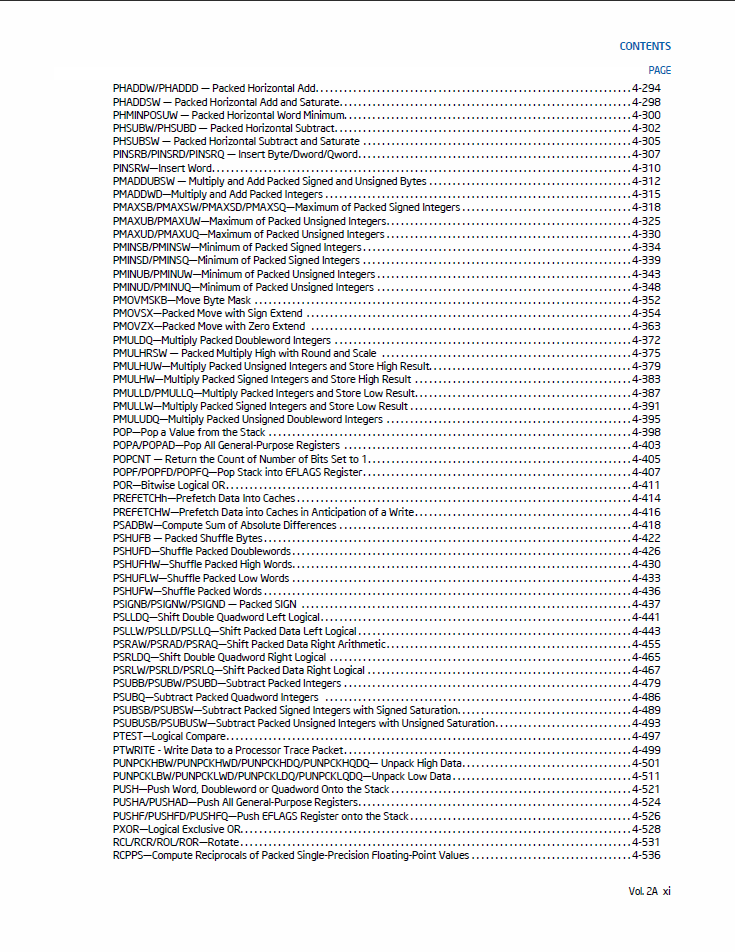 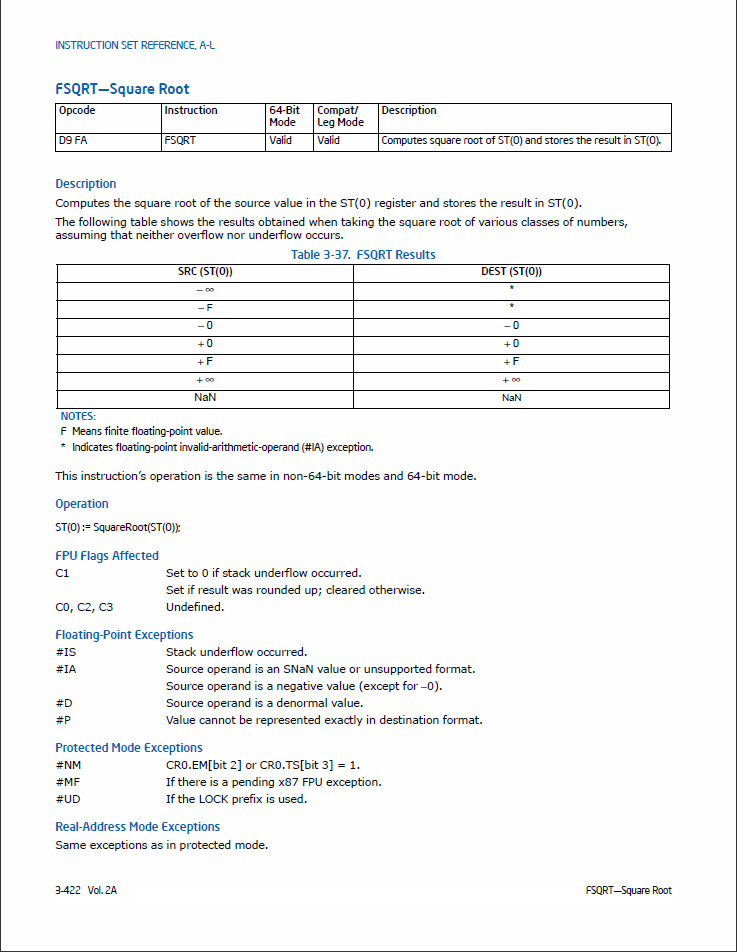 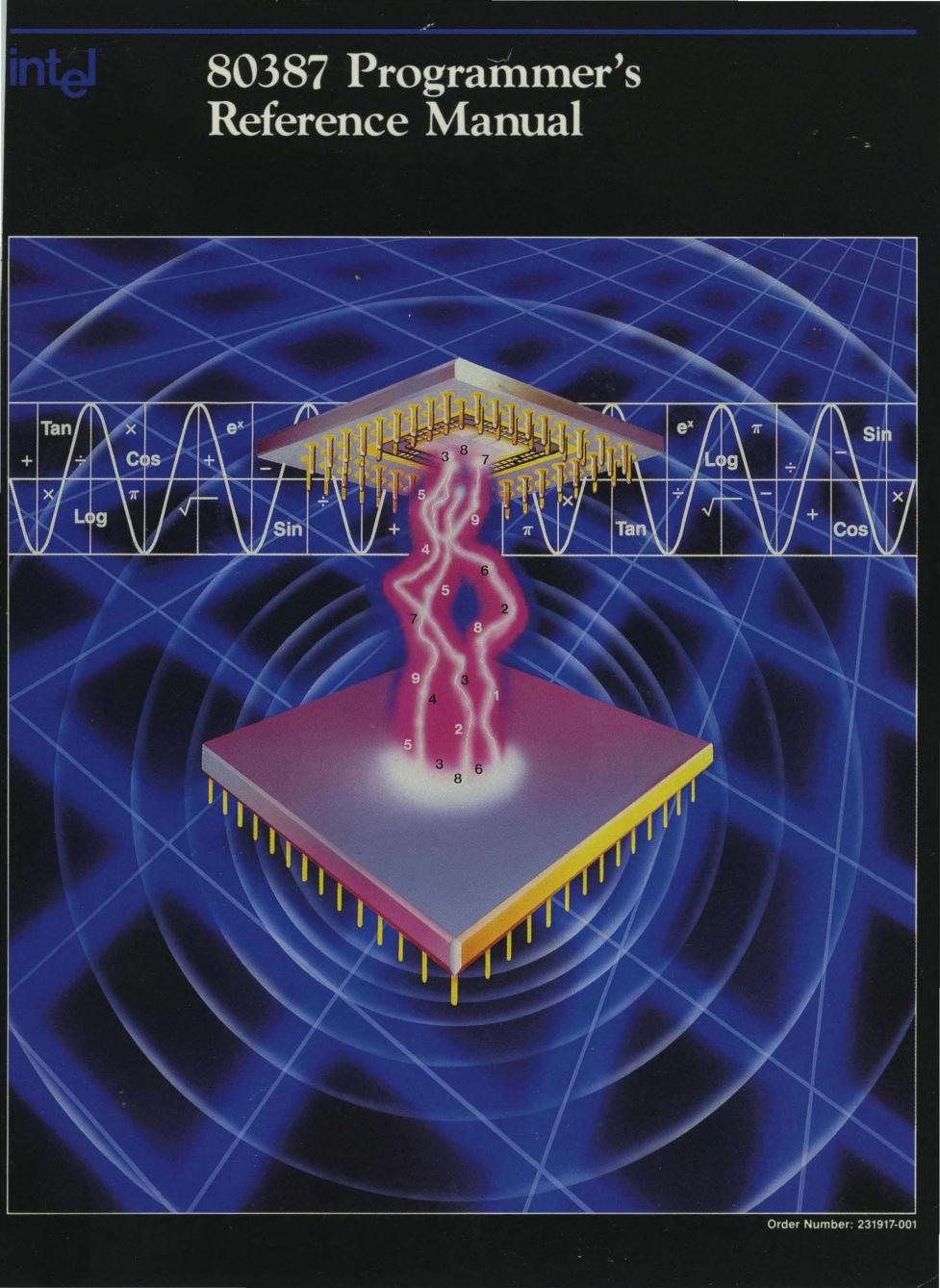 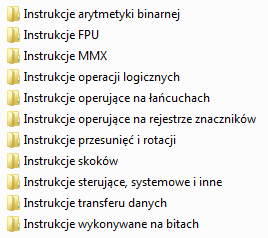 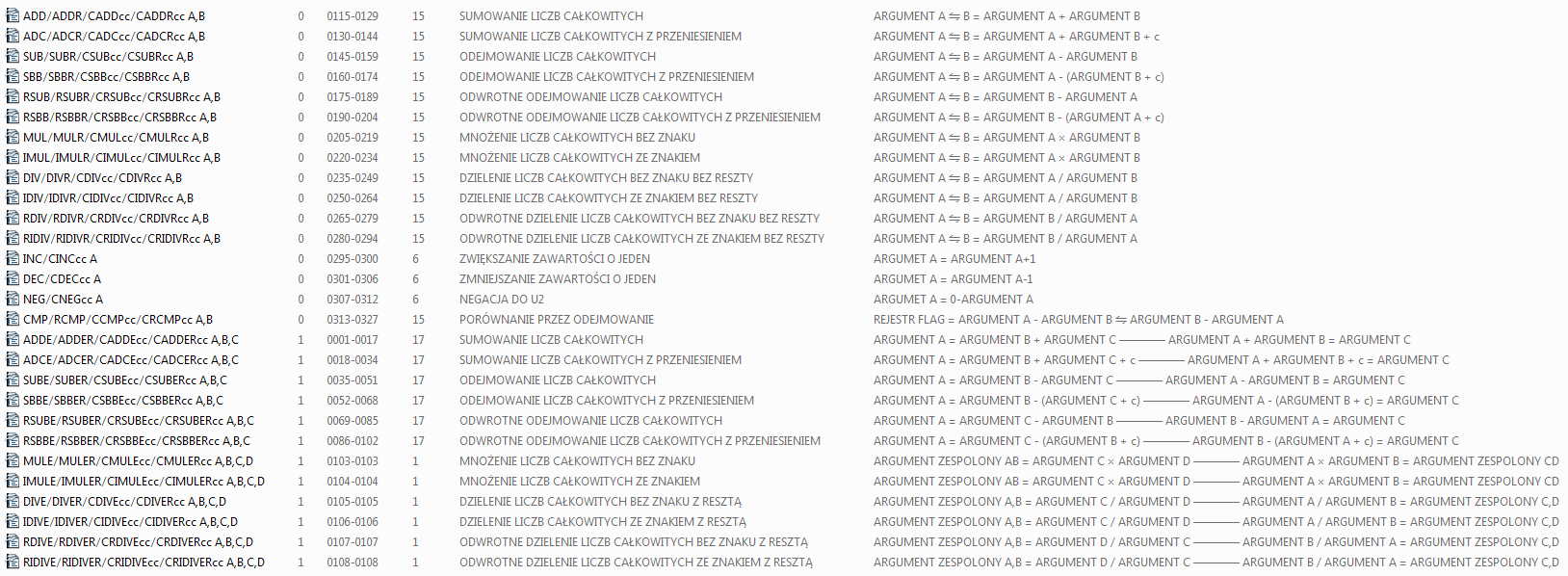 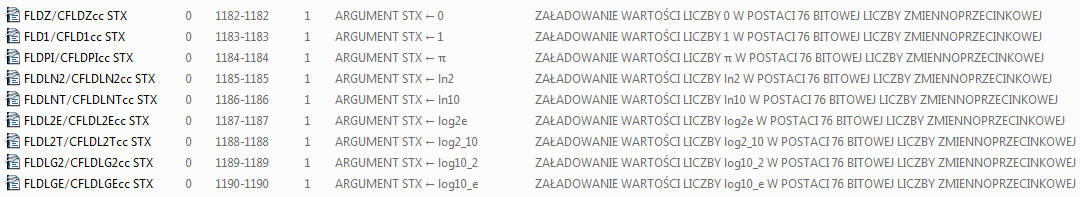 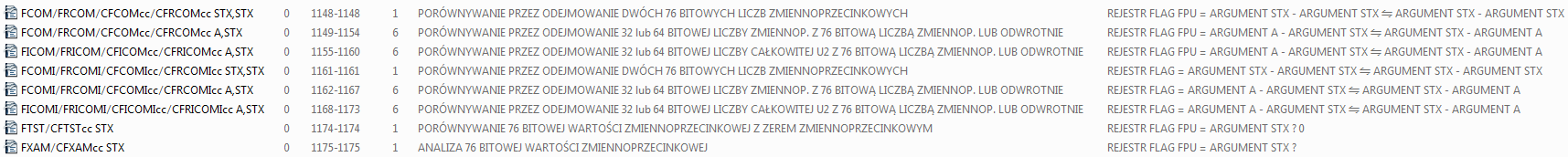 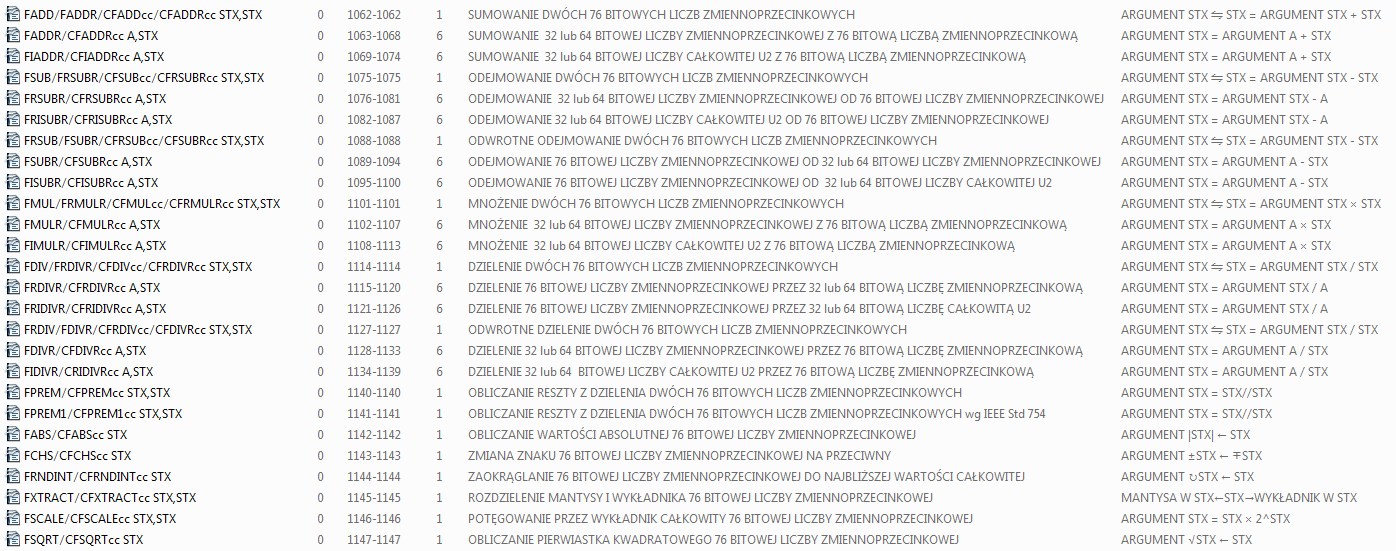 NOWY CEL
 KOMPUTER NA UKŁADACH TTL
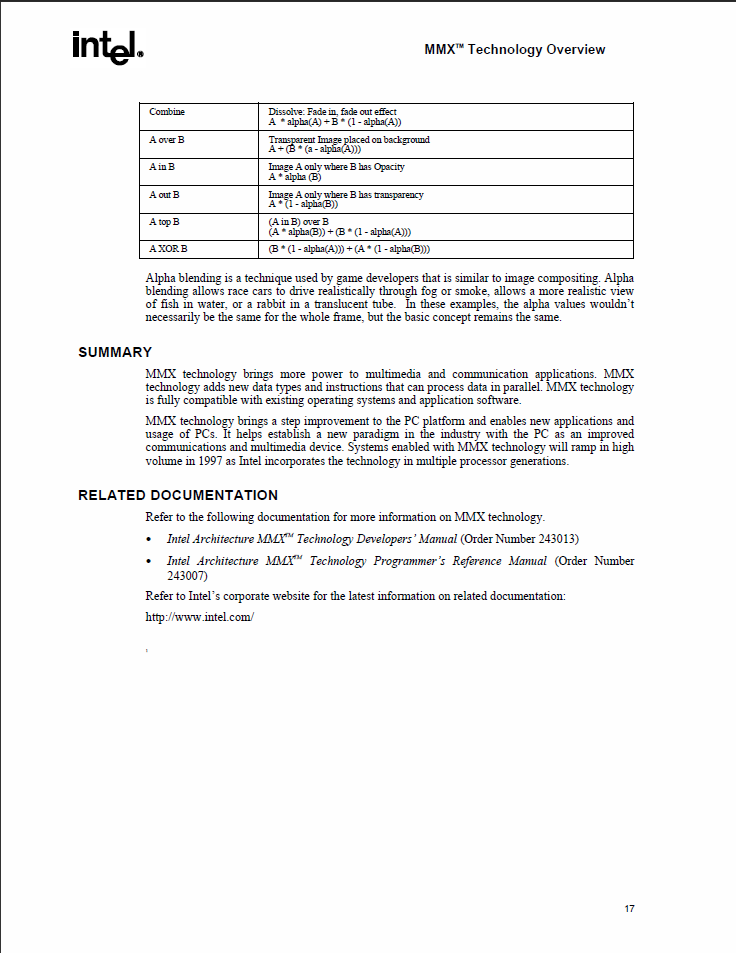 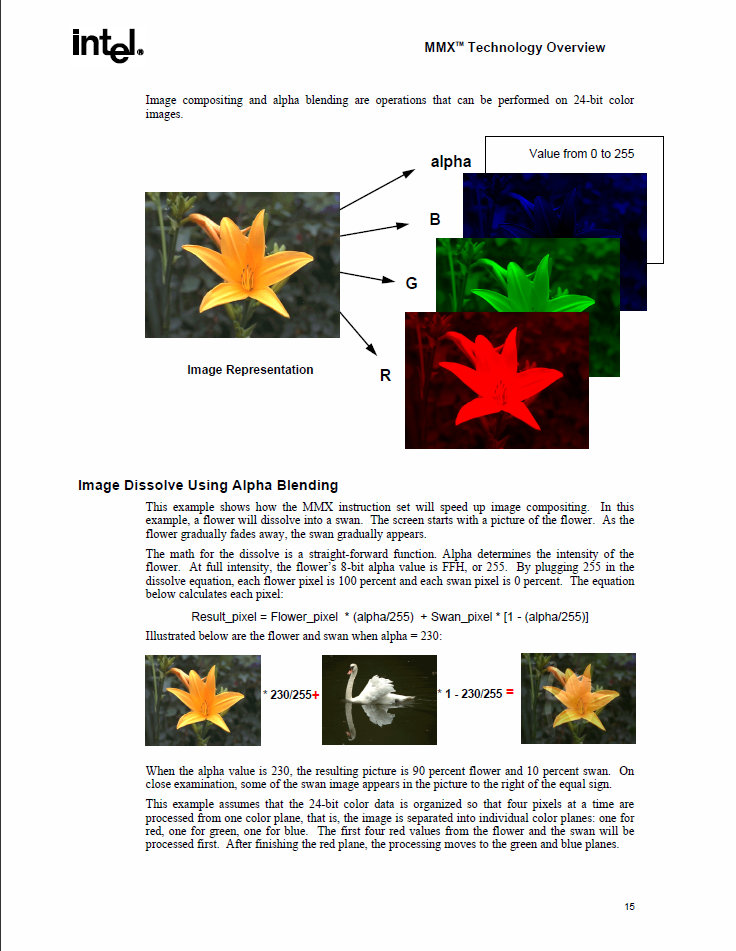 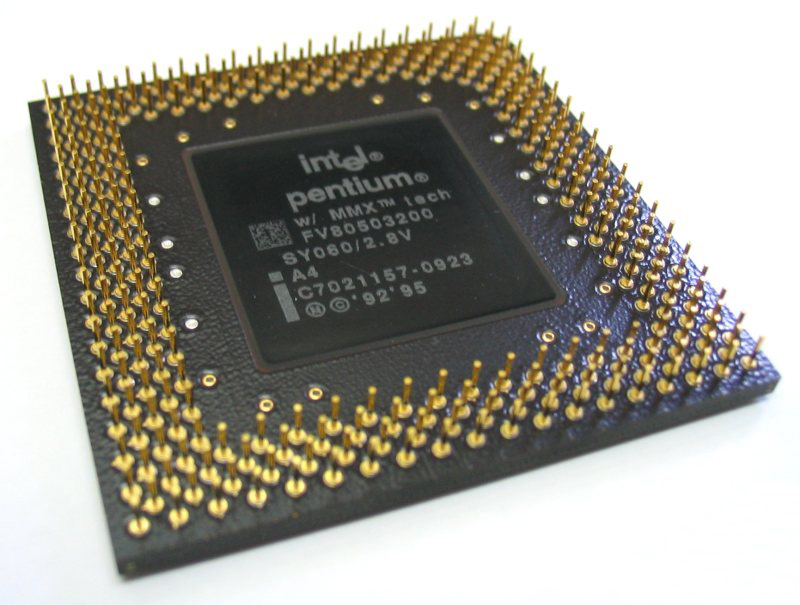 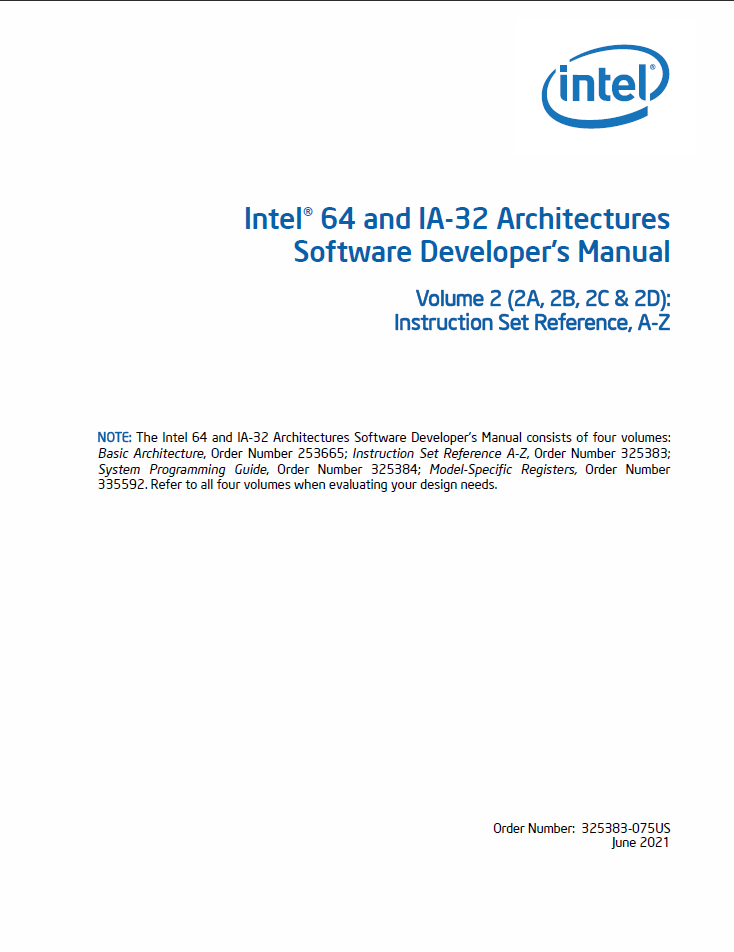 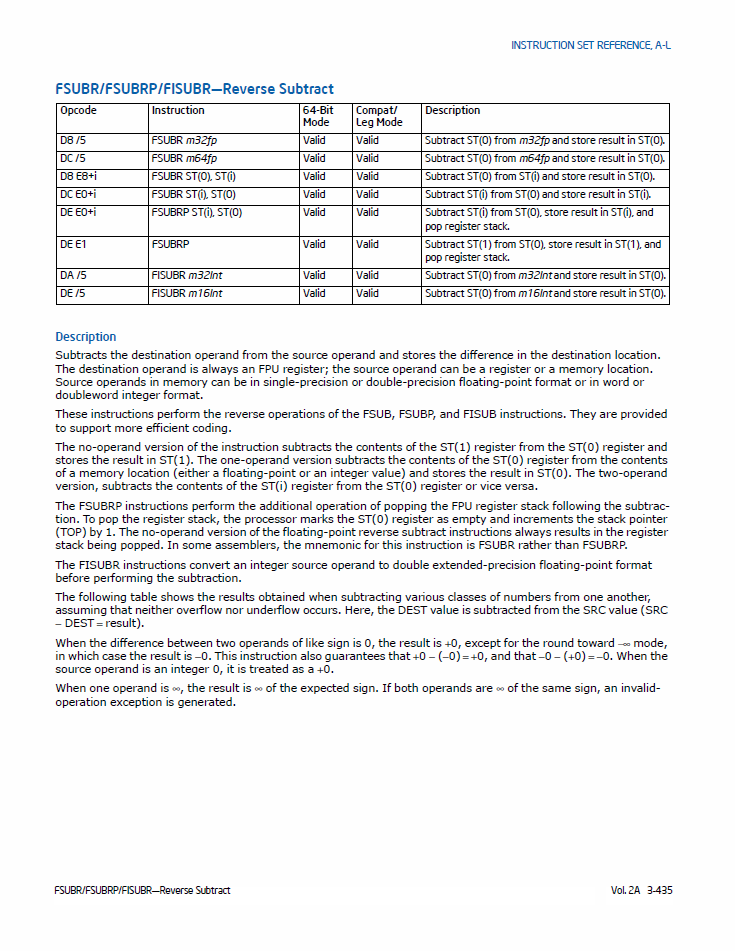 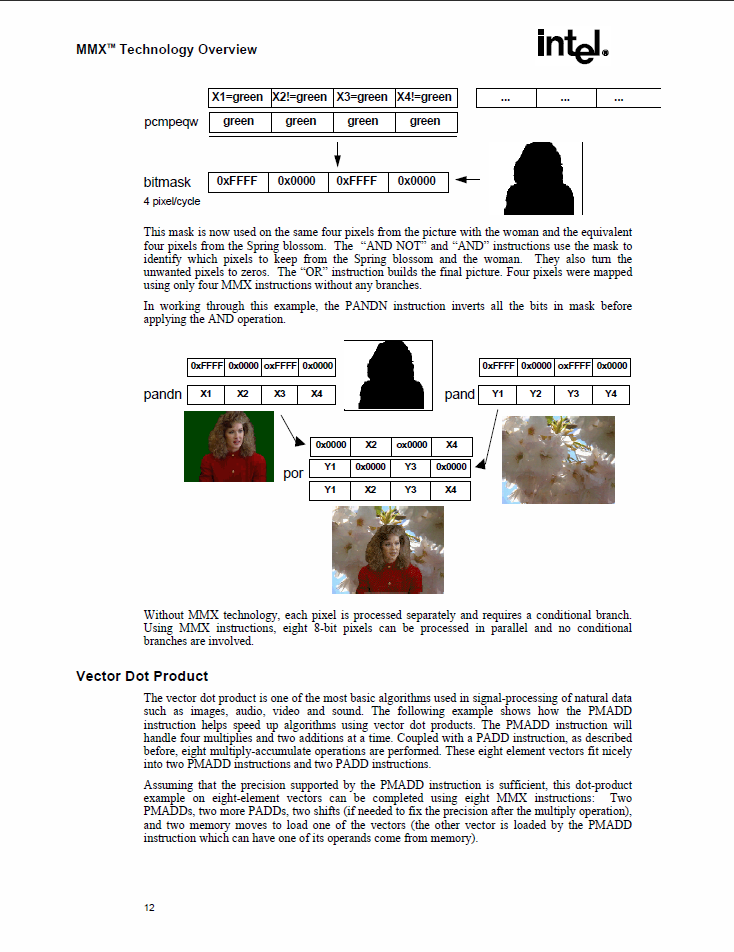 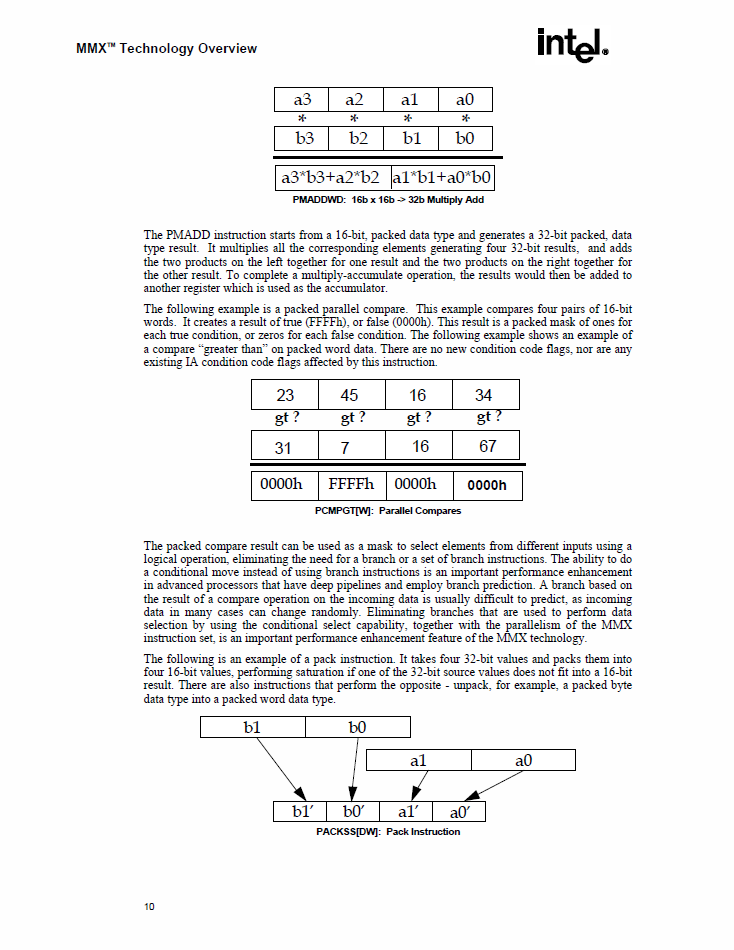 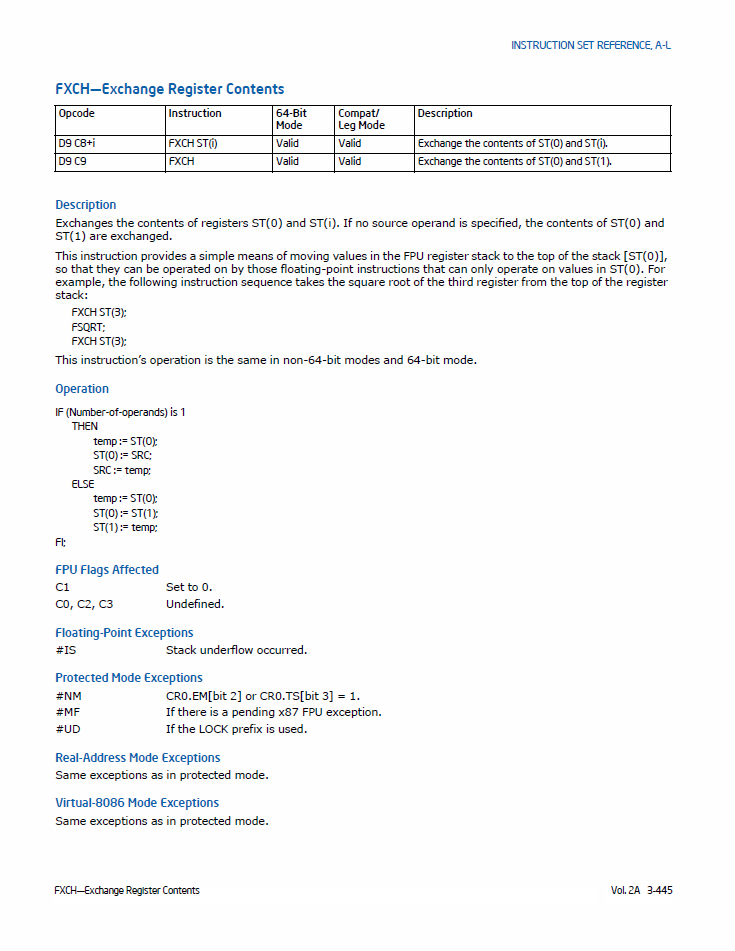 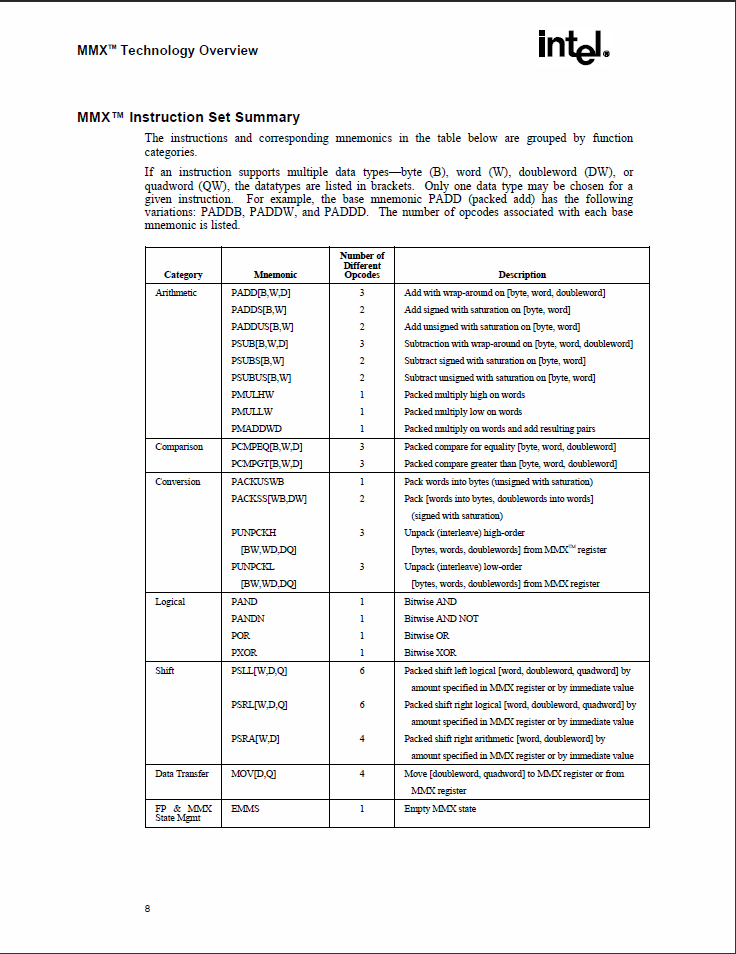 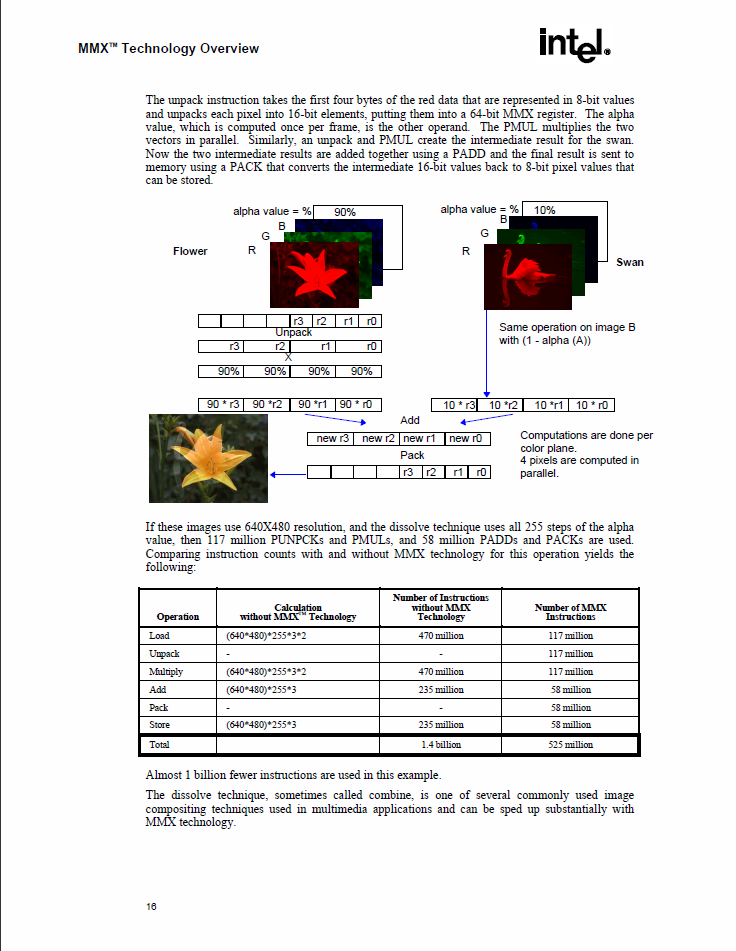 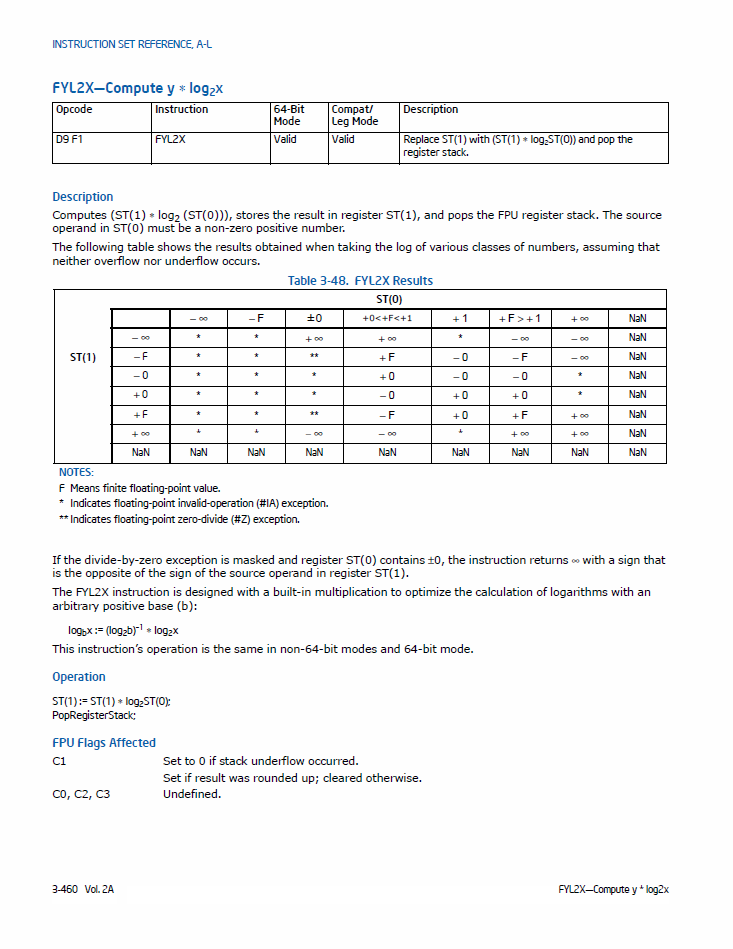 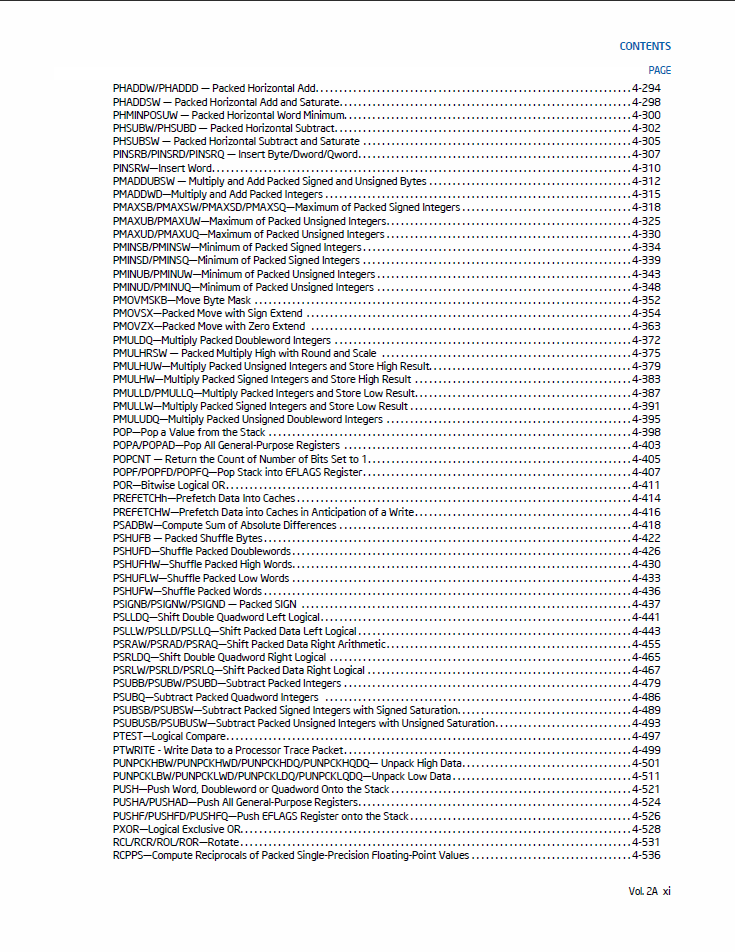 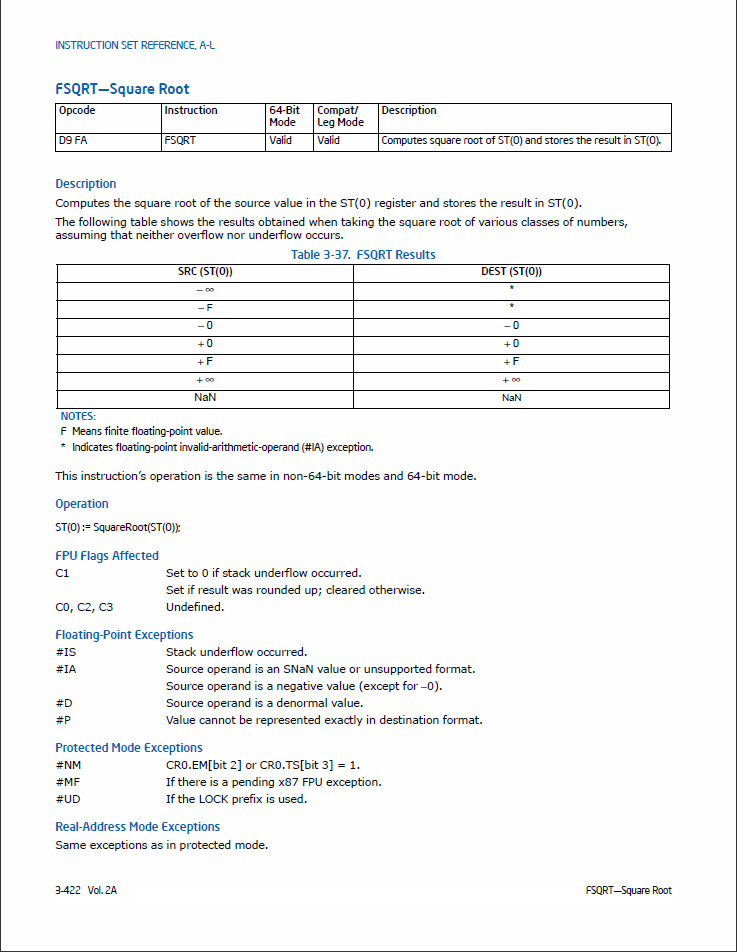 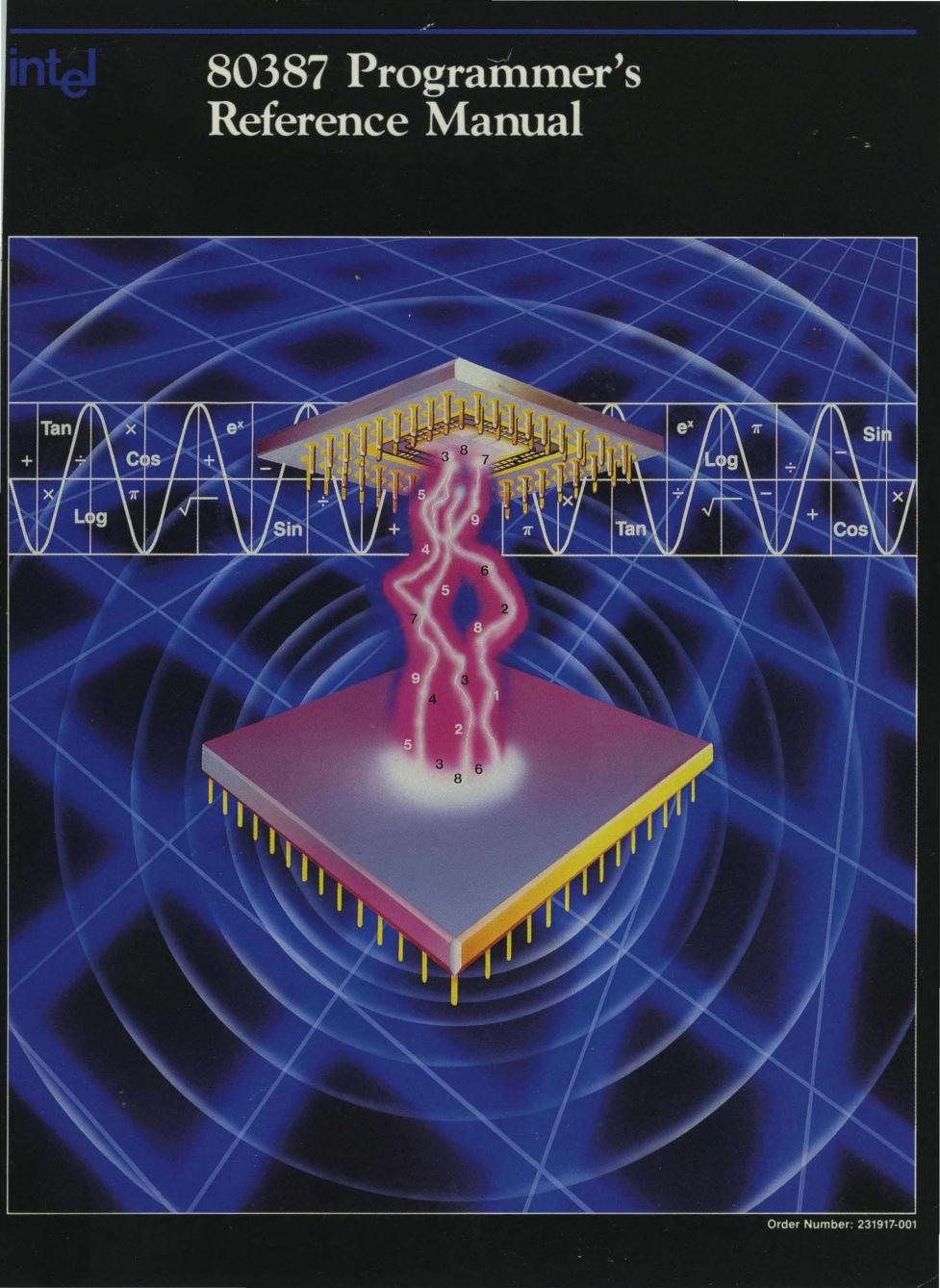 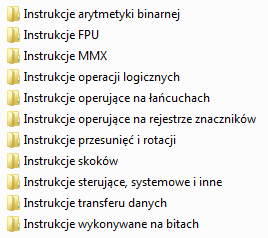 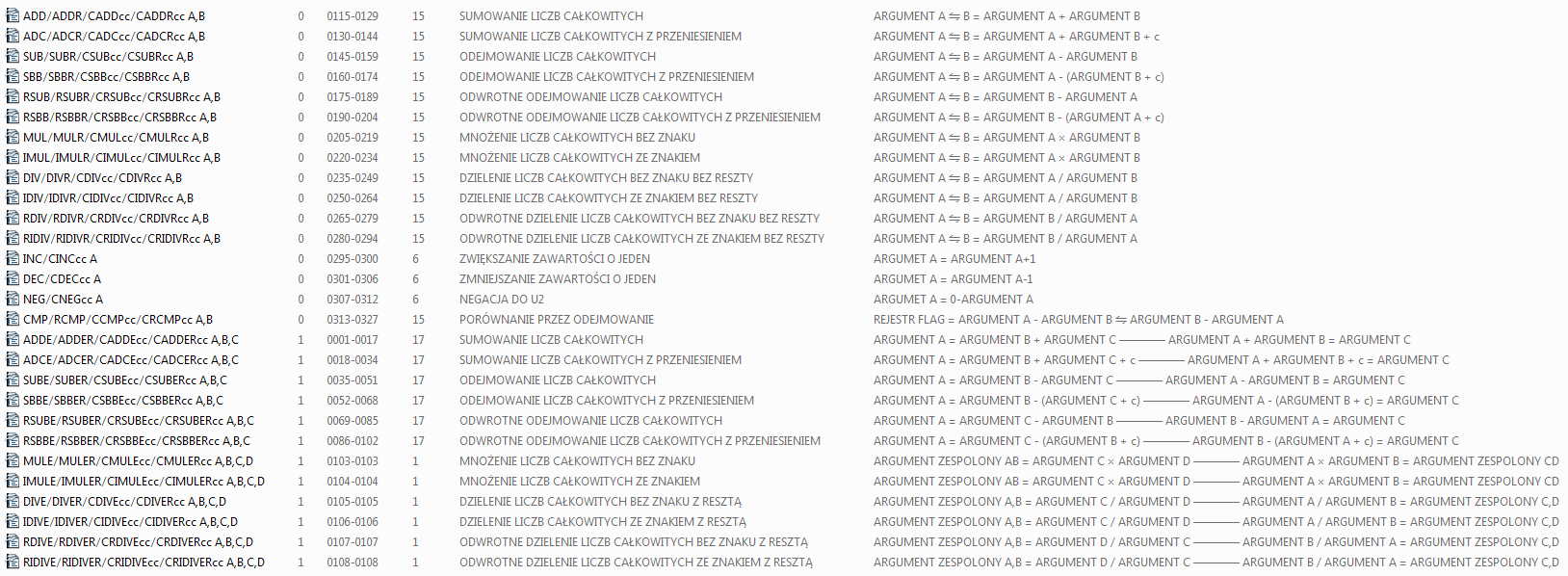 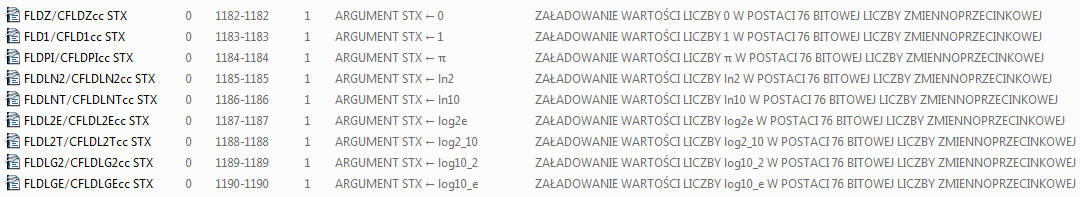 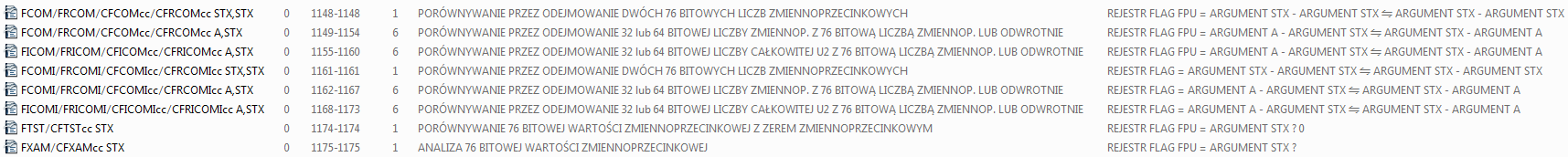 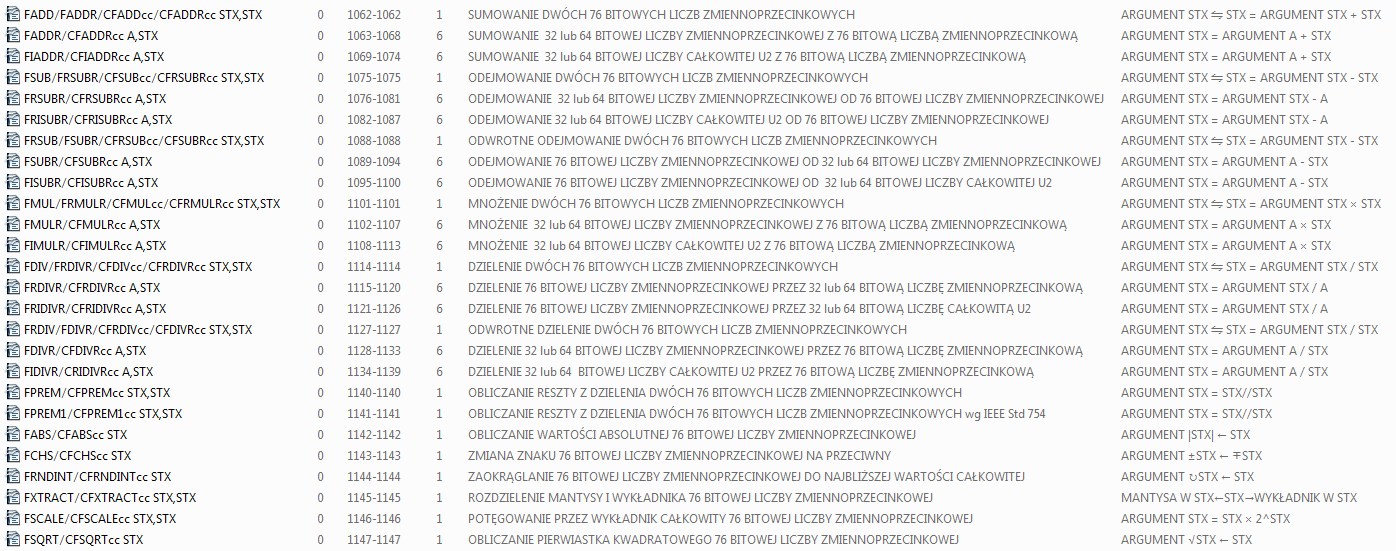 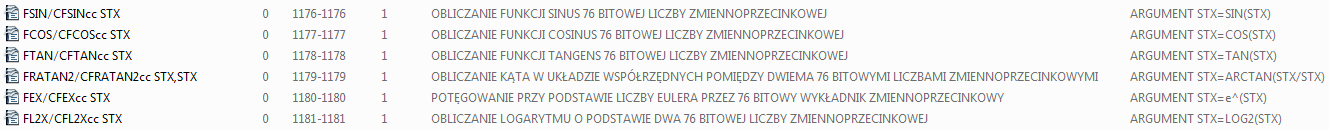 NOWY CEL
 KOMPUTER NA UKŁADACH TTL
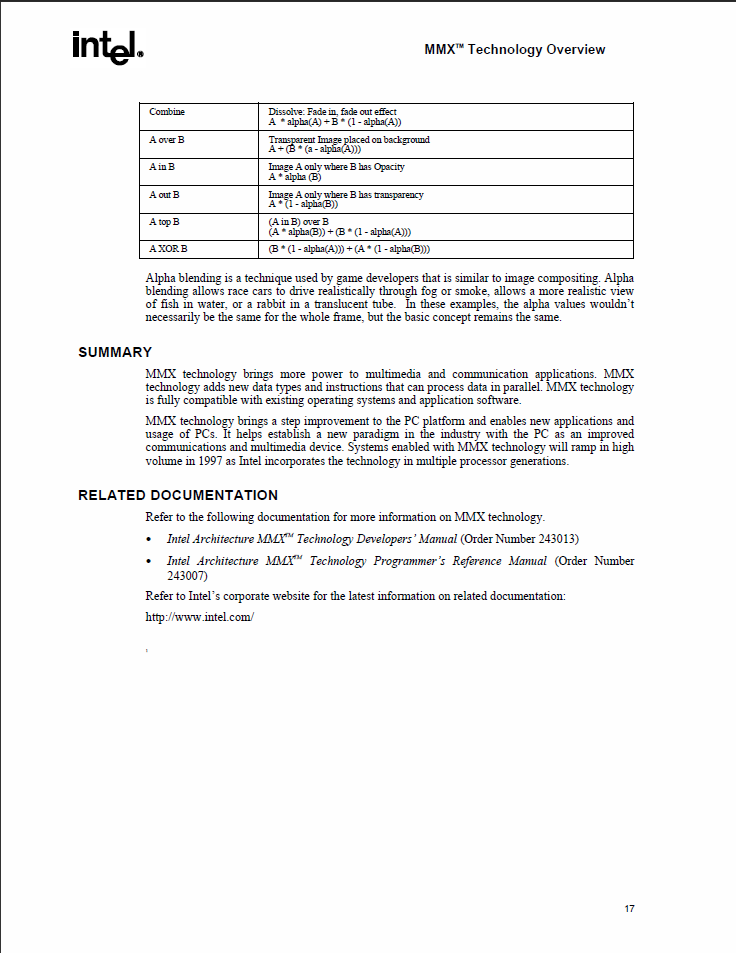 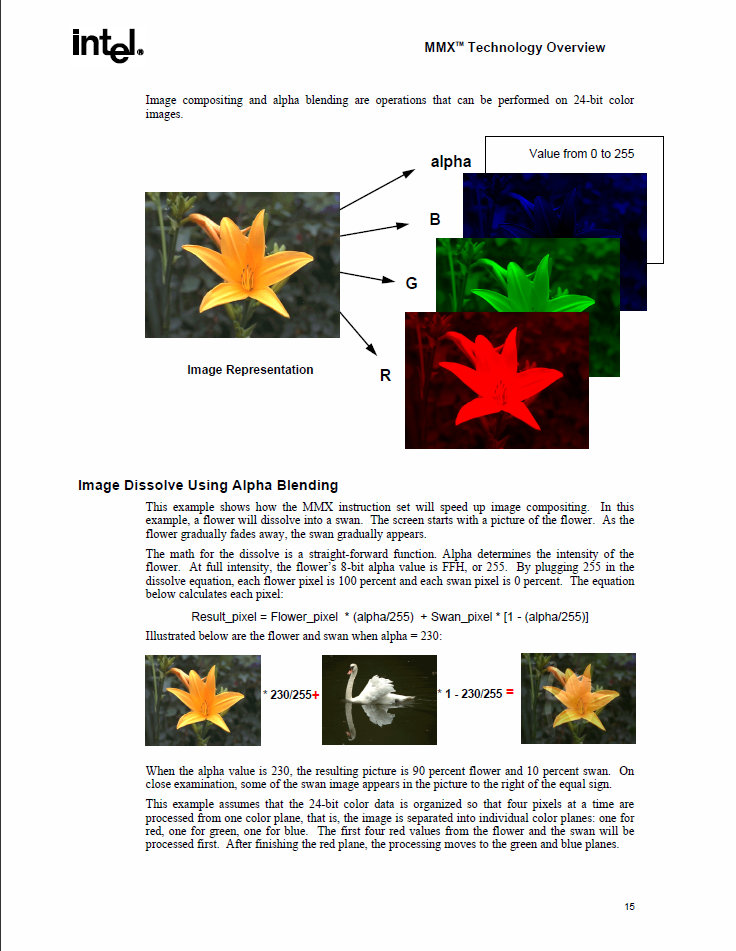 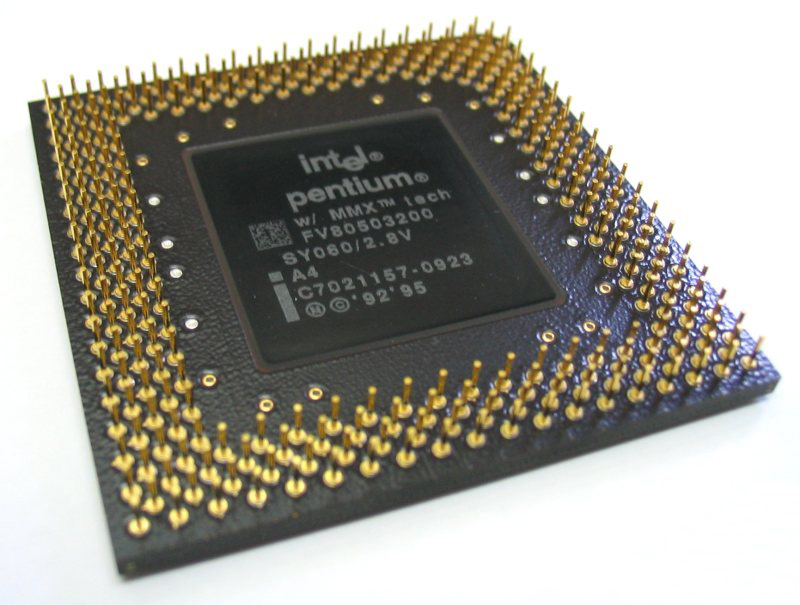 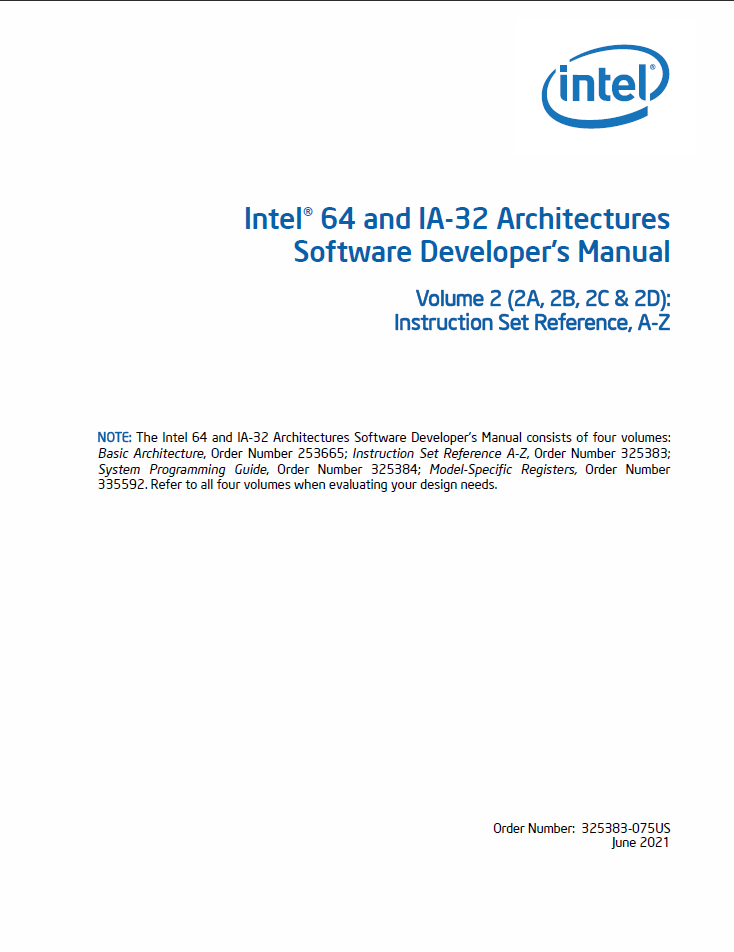 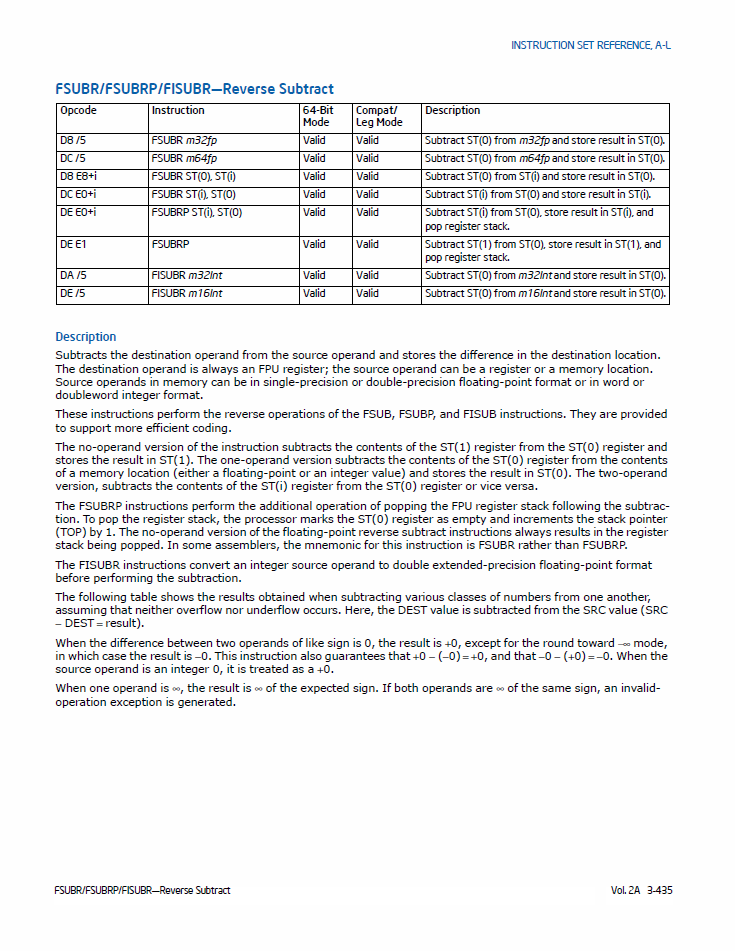 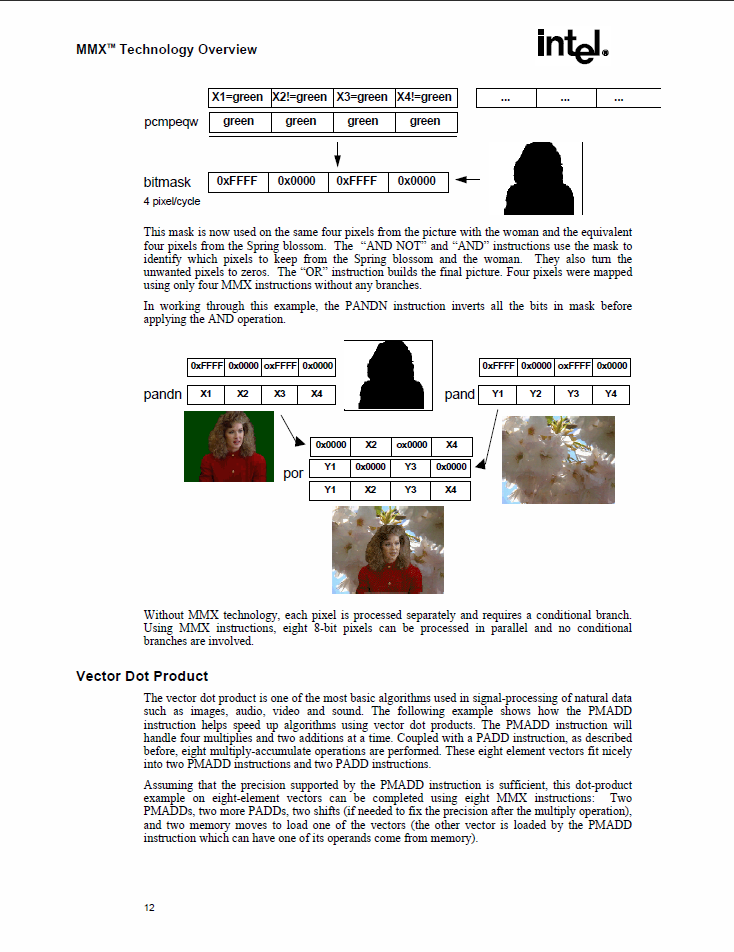 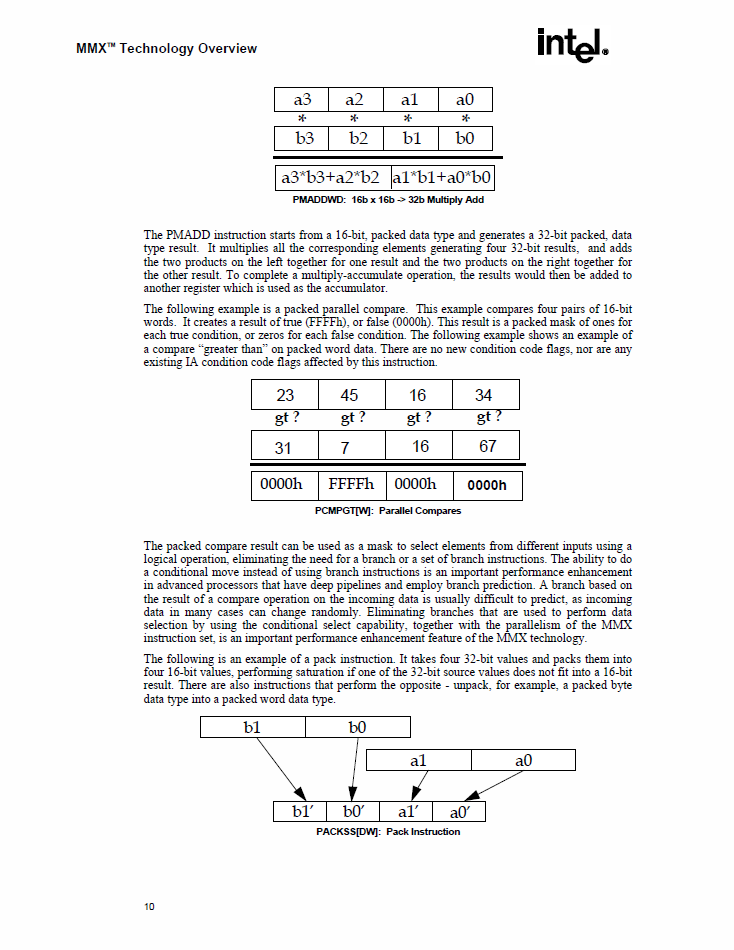 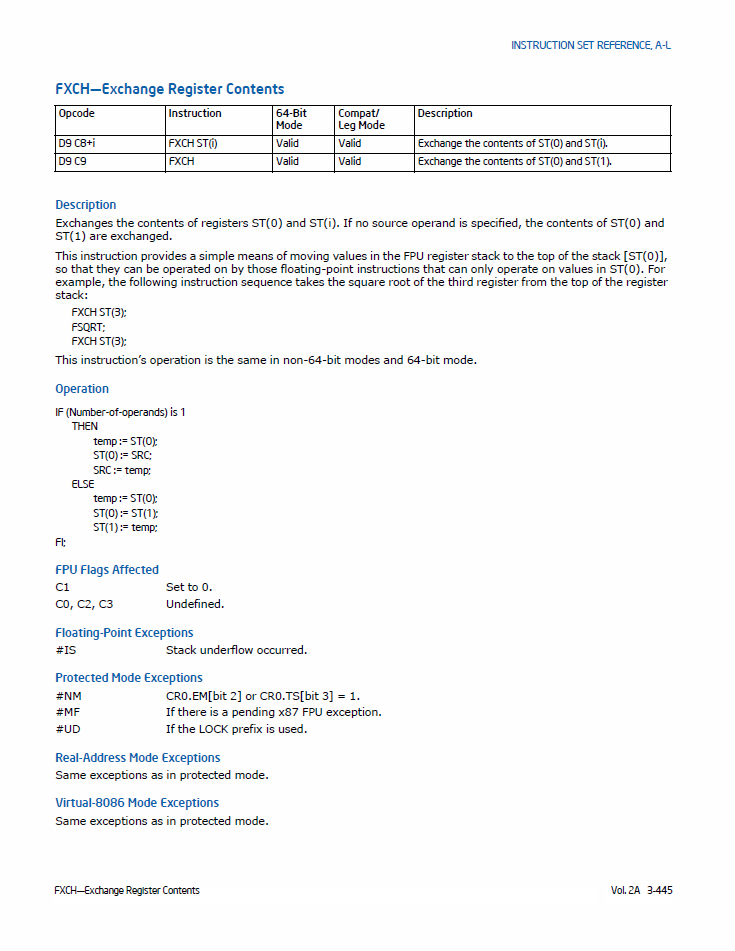 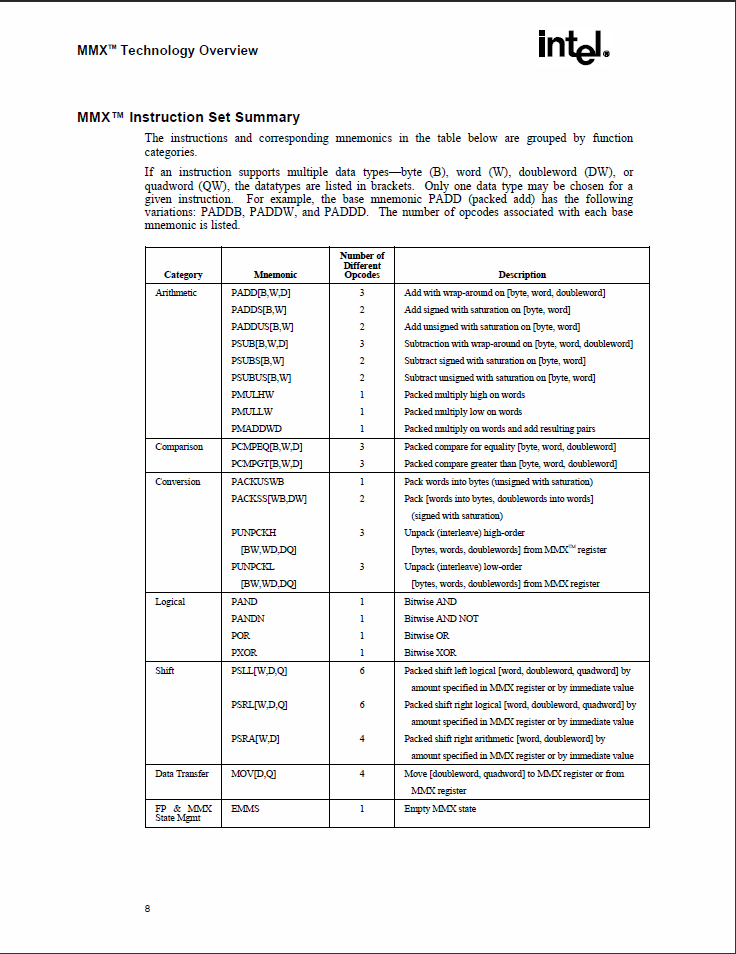 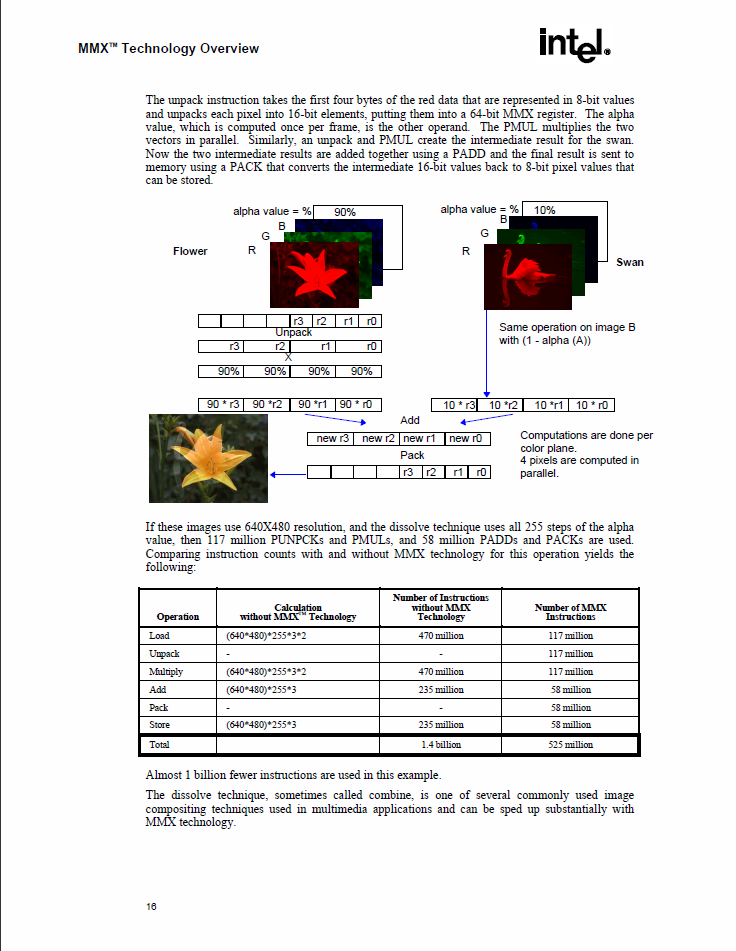 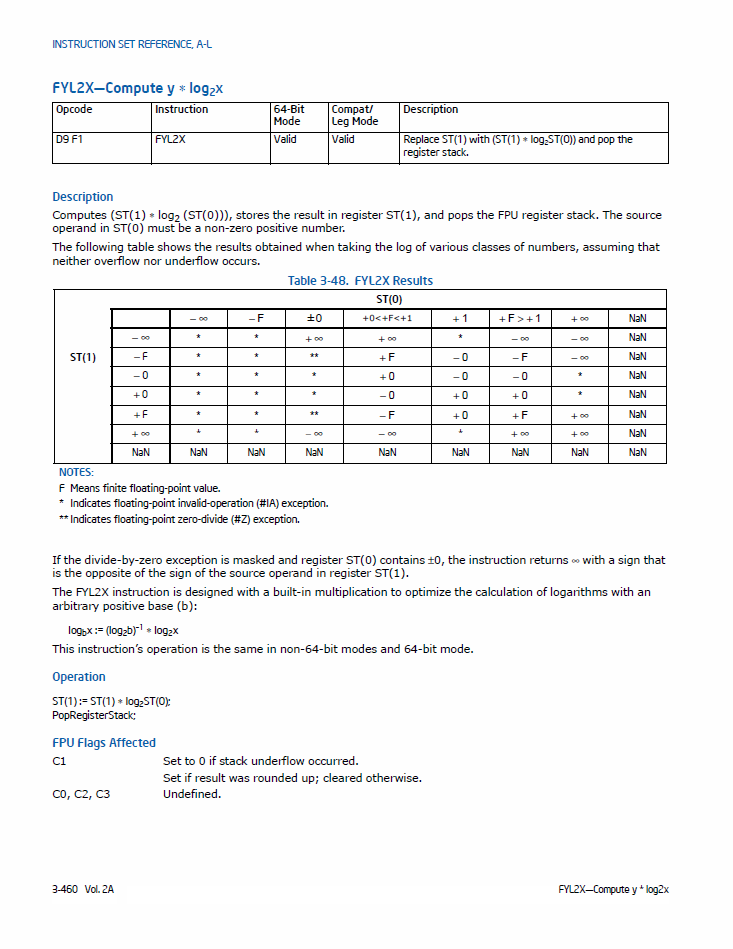 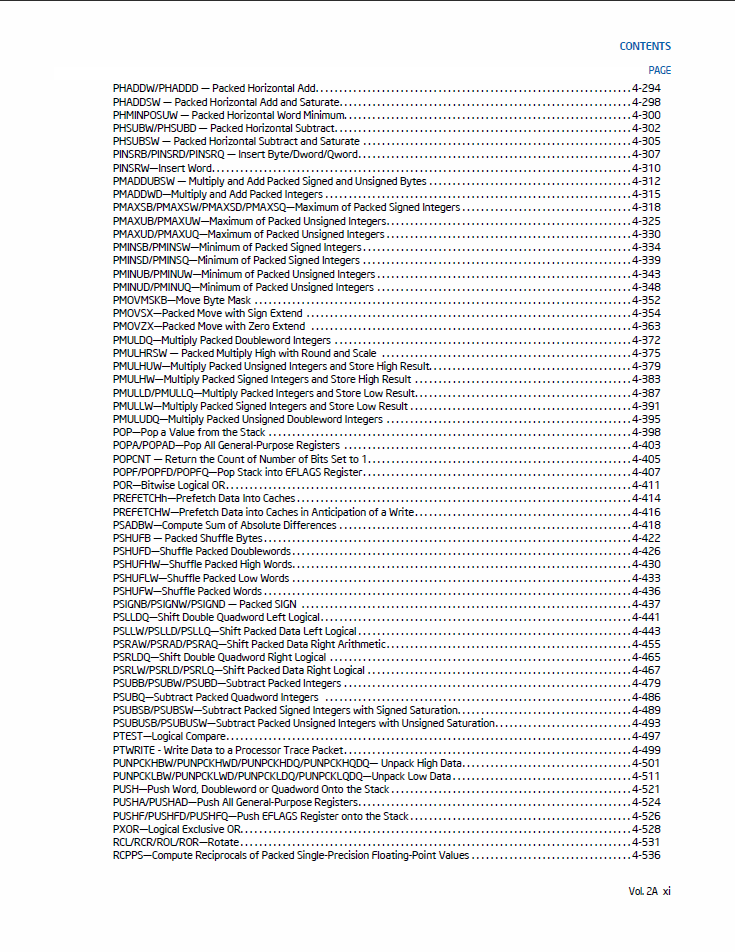 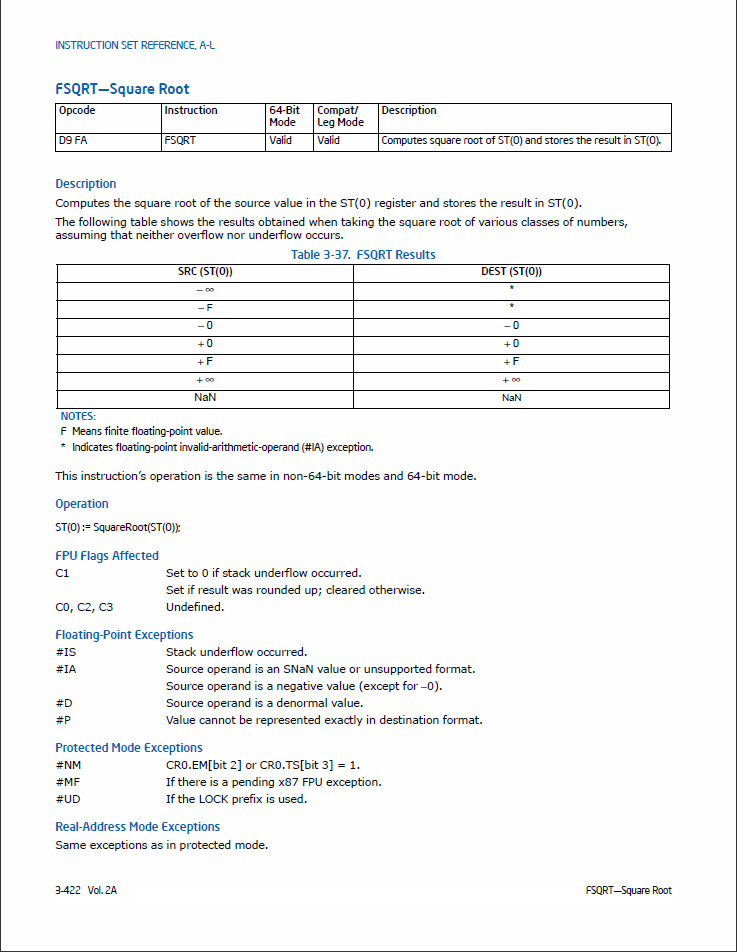 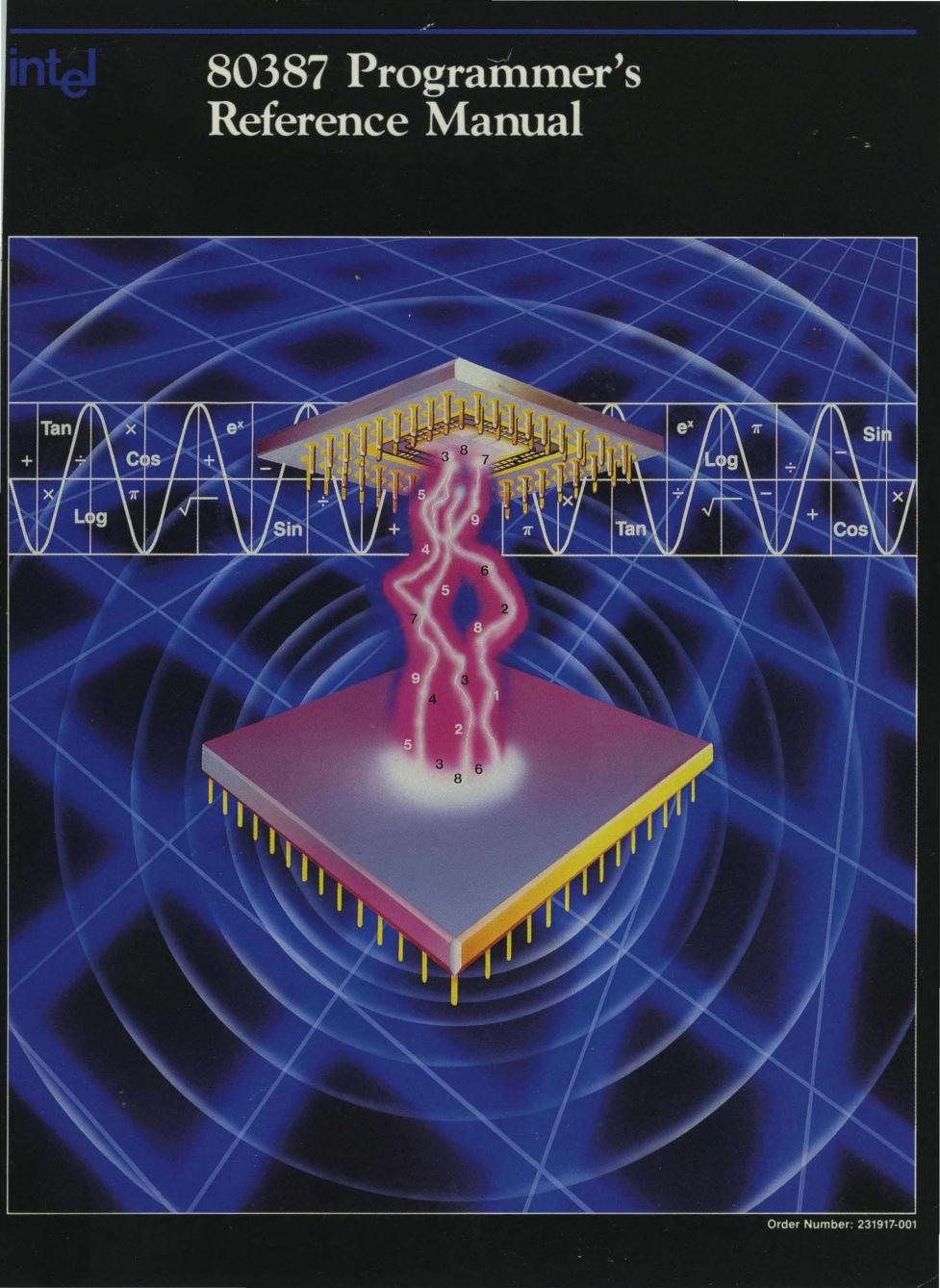 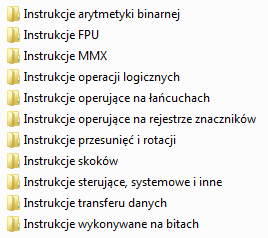 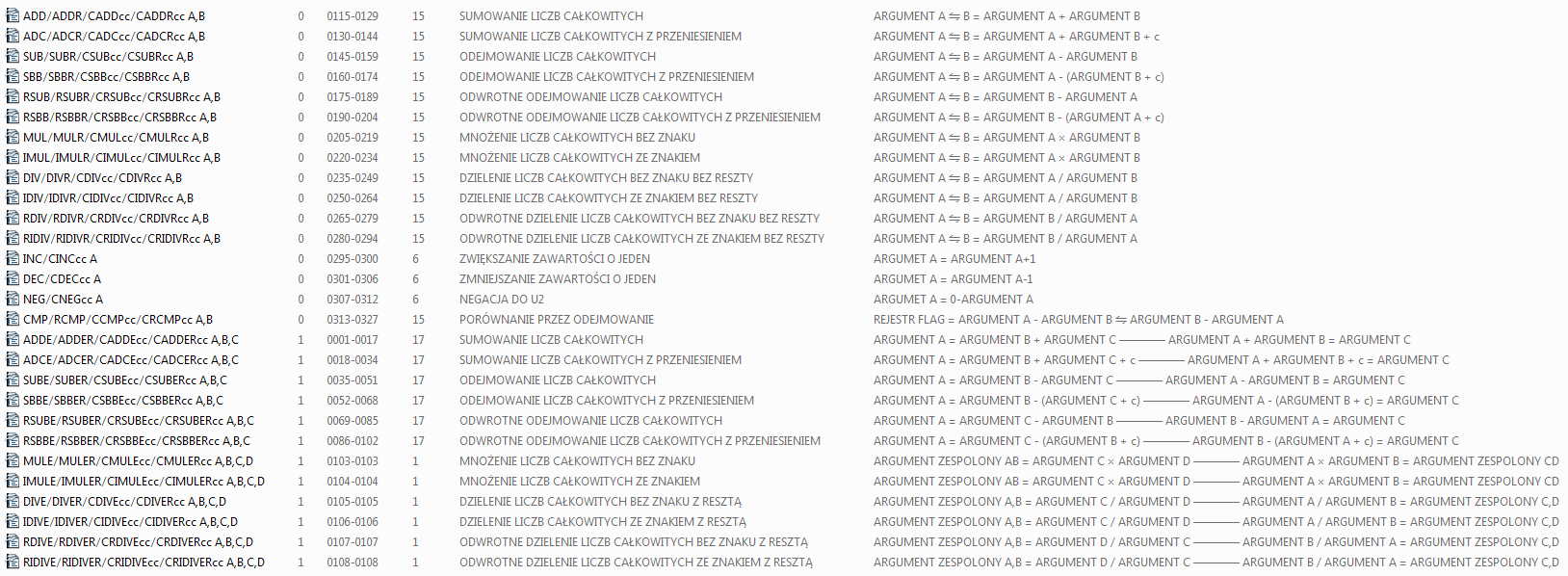 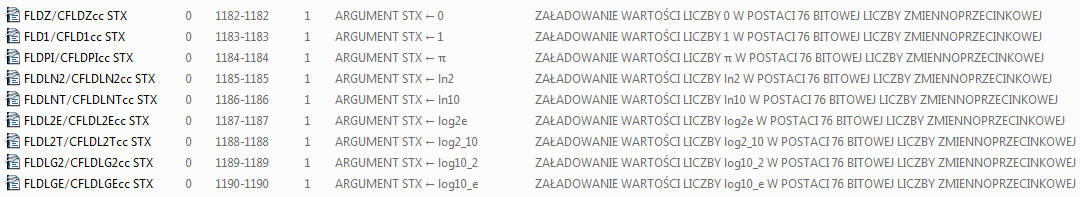 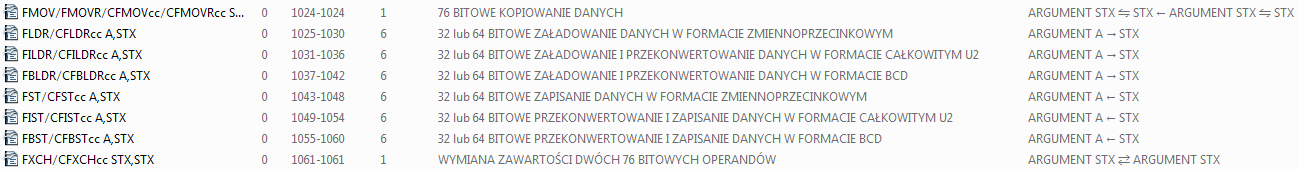 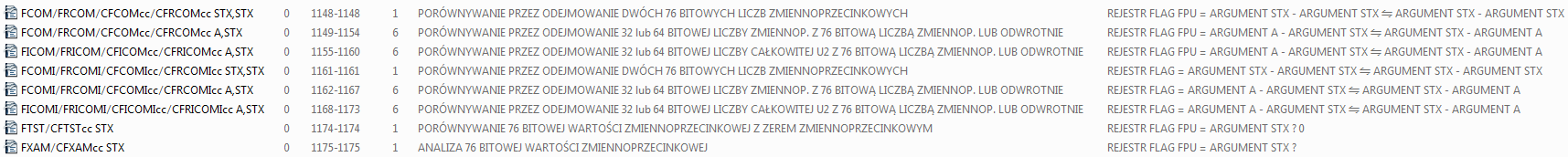 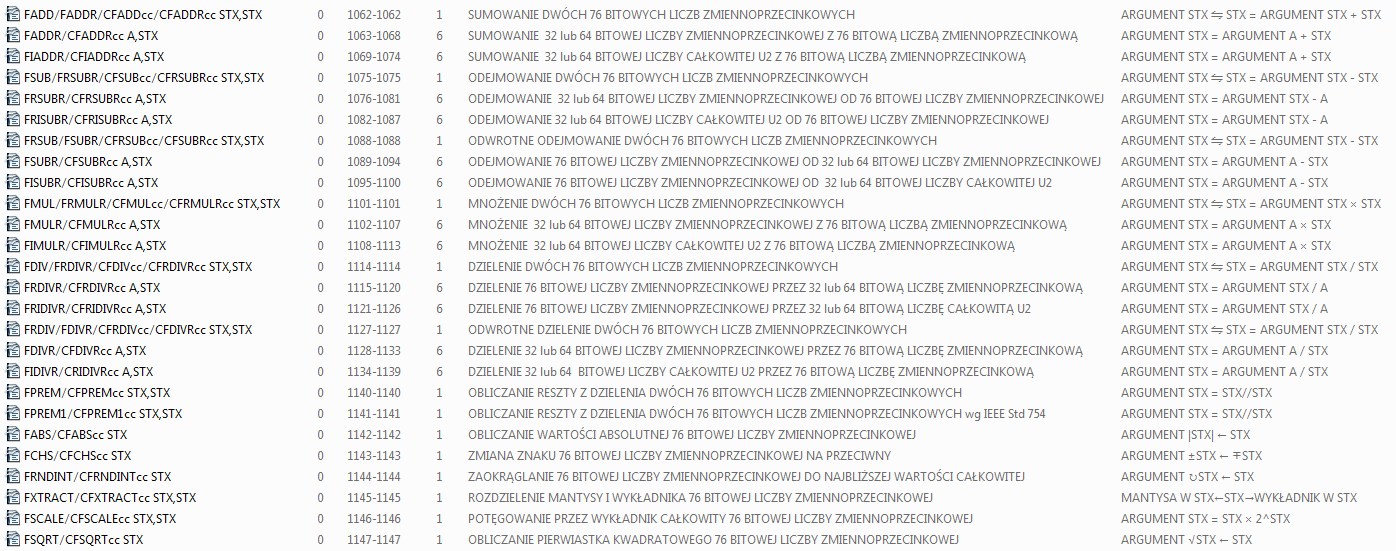 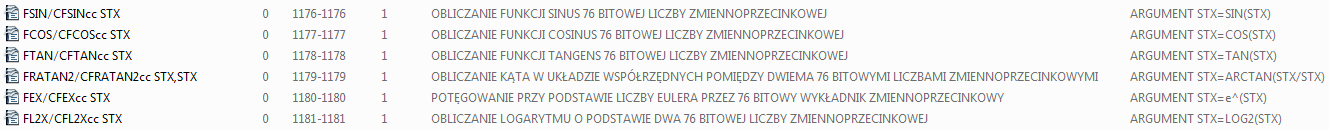 NOWY CEL
 KOMPUTER NA UKŁADACH TTL
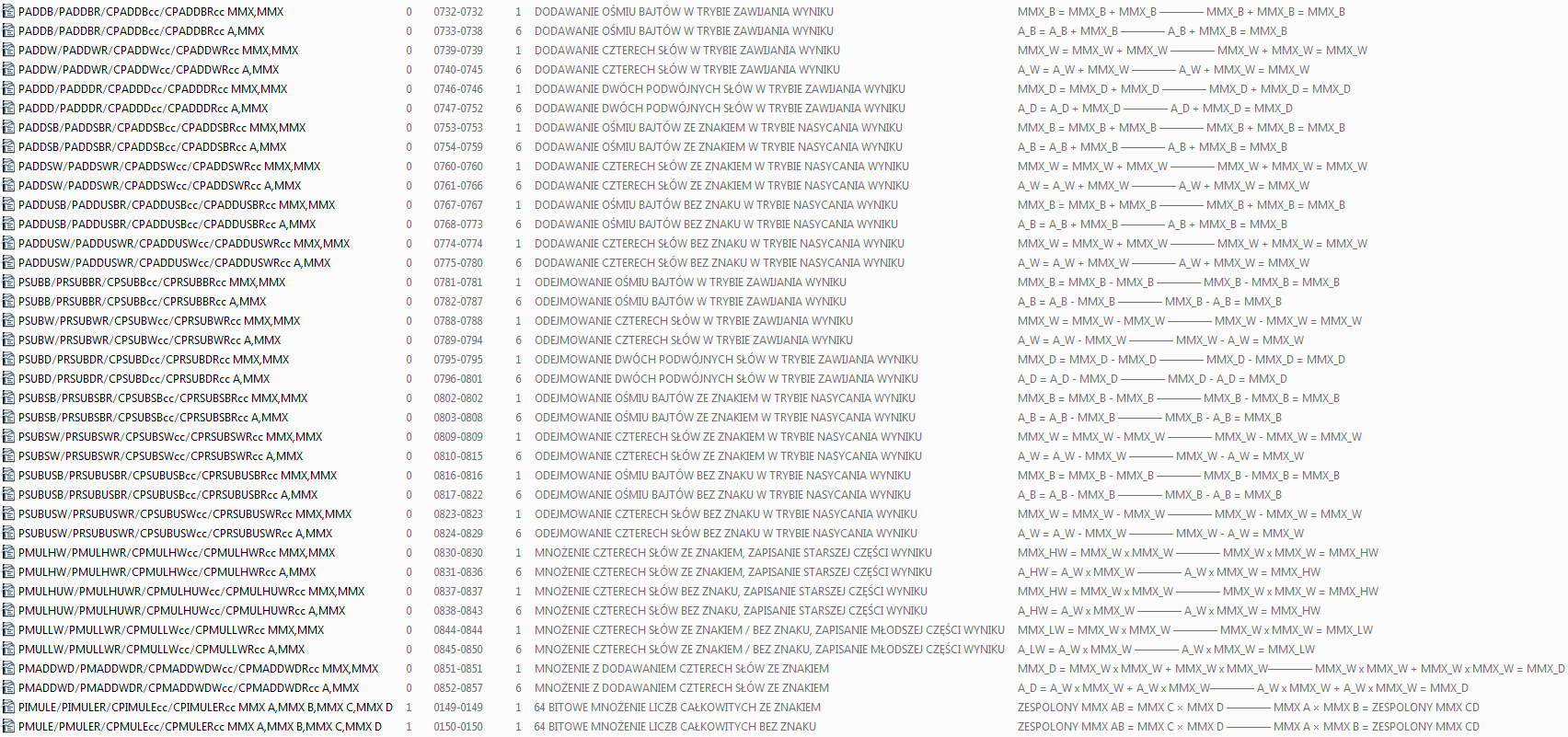 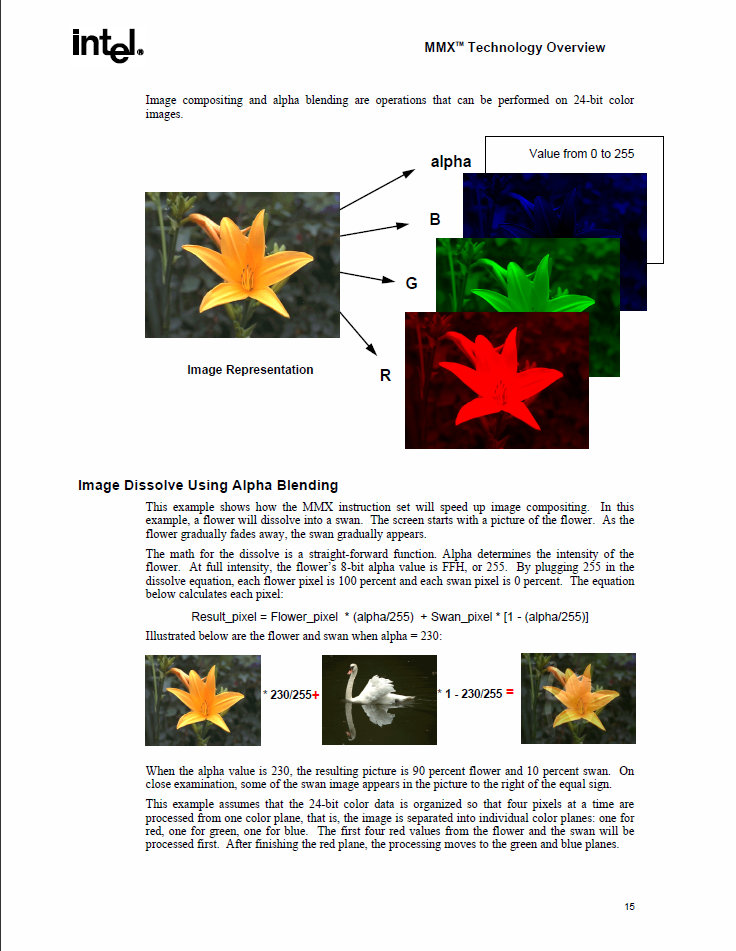 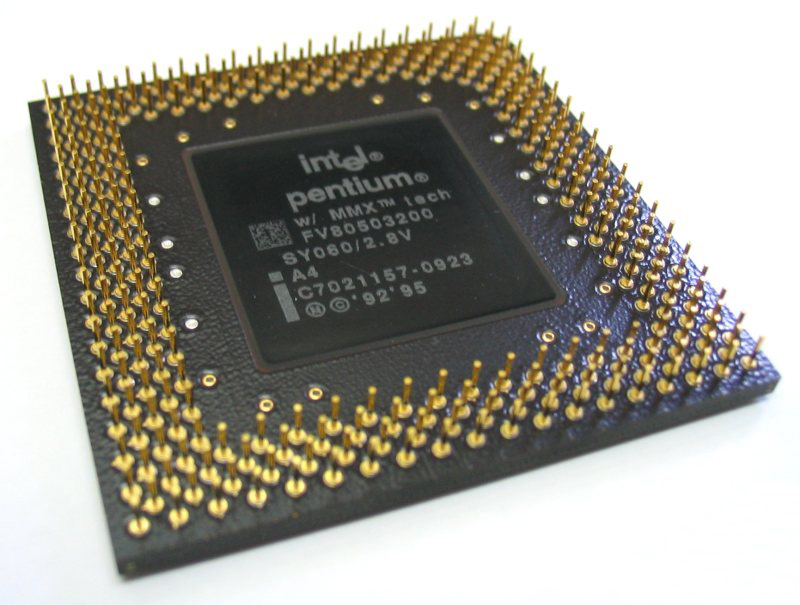 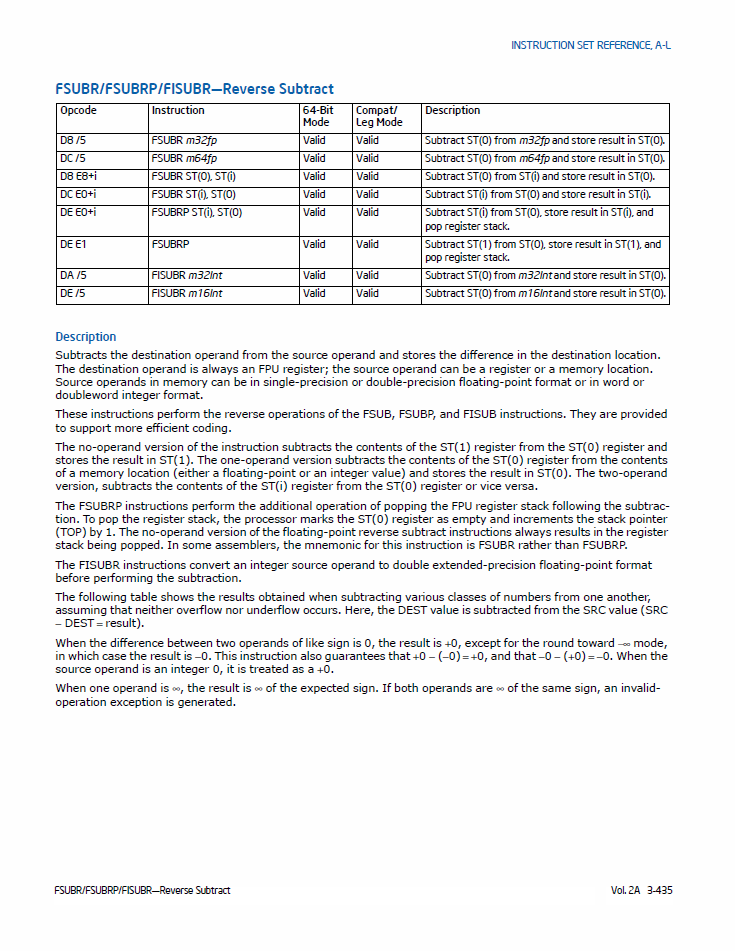 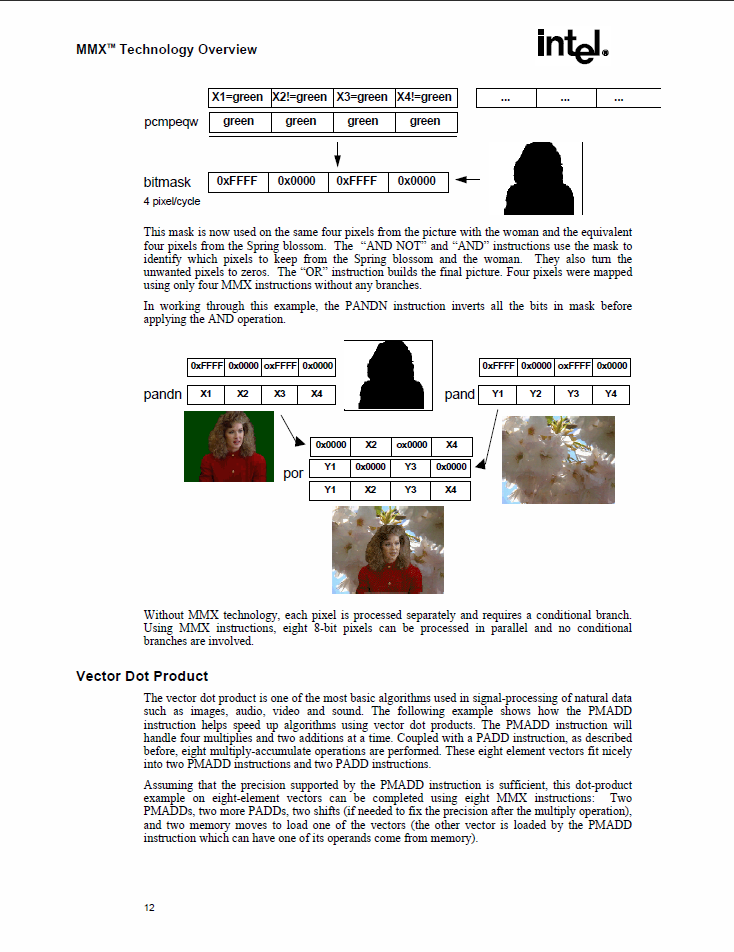 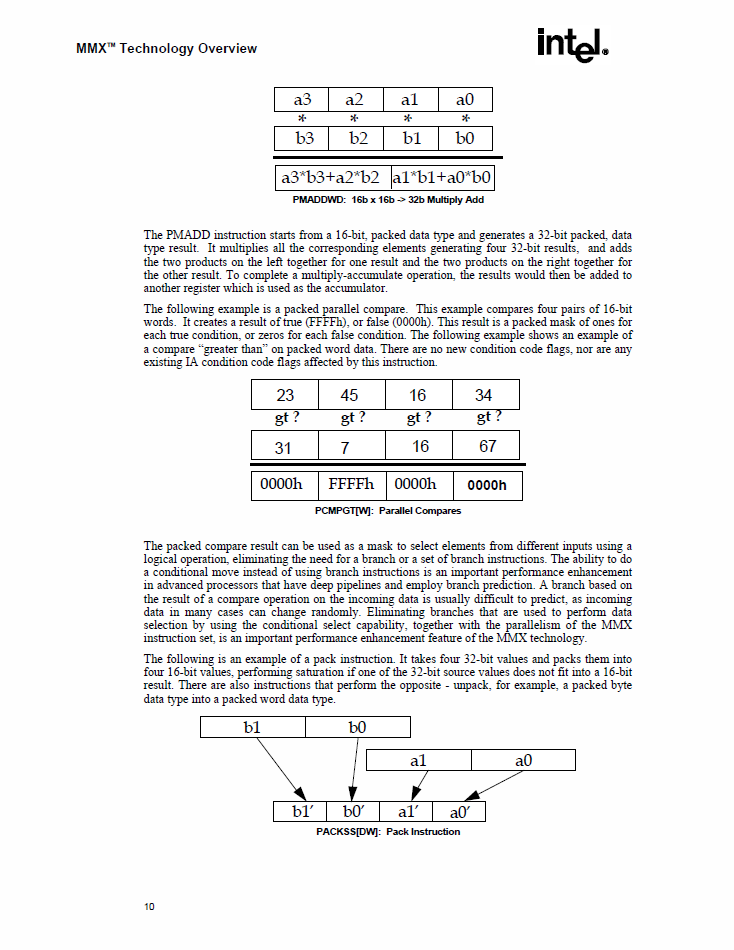 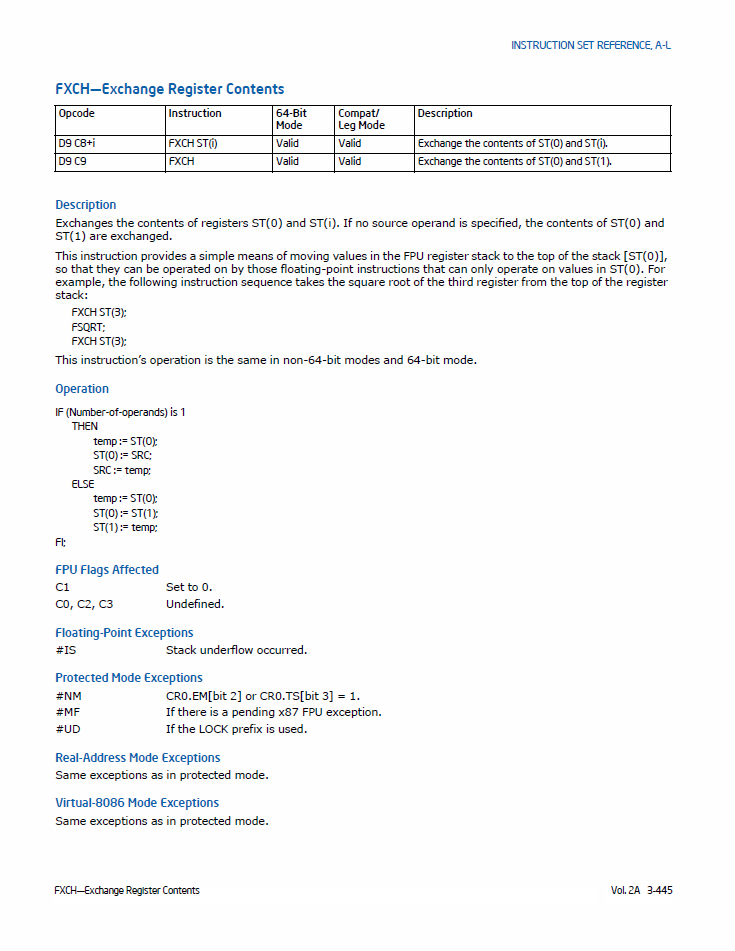 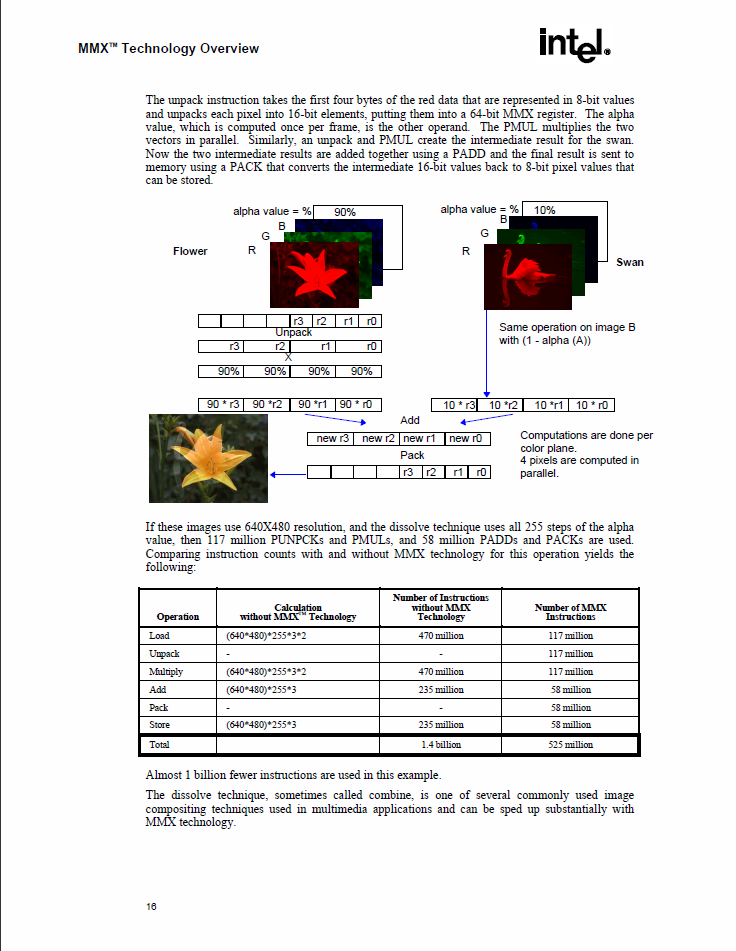 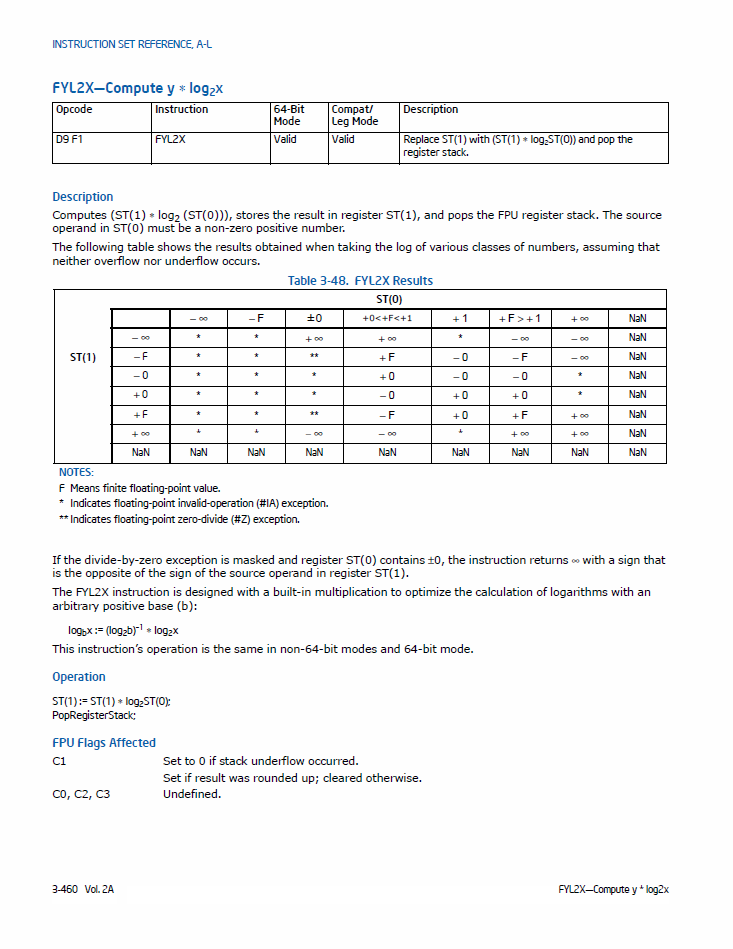 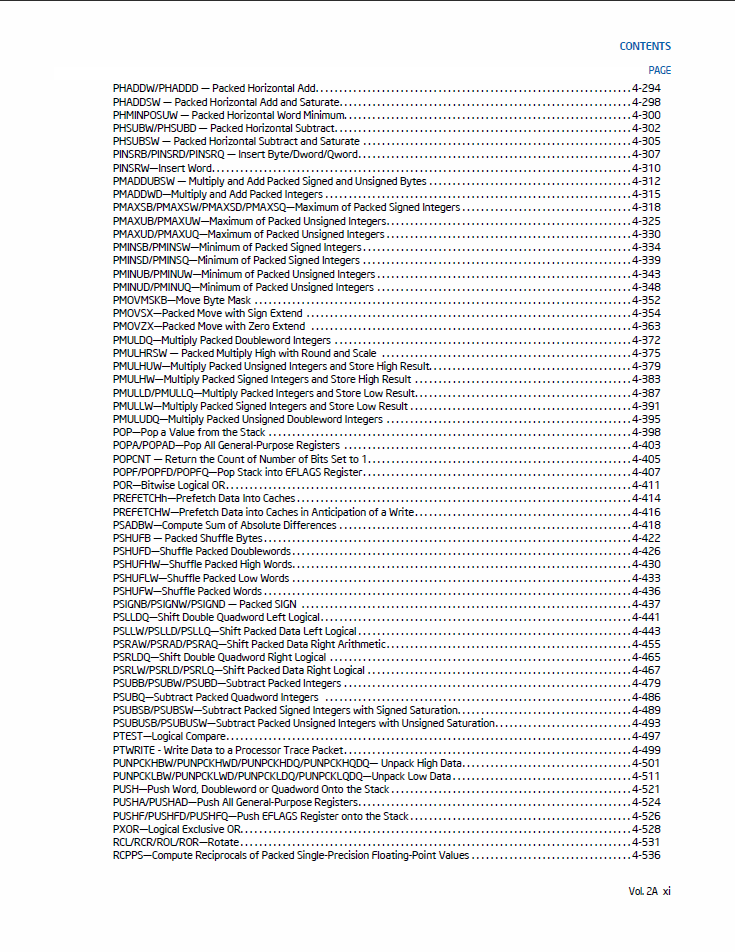 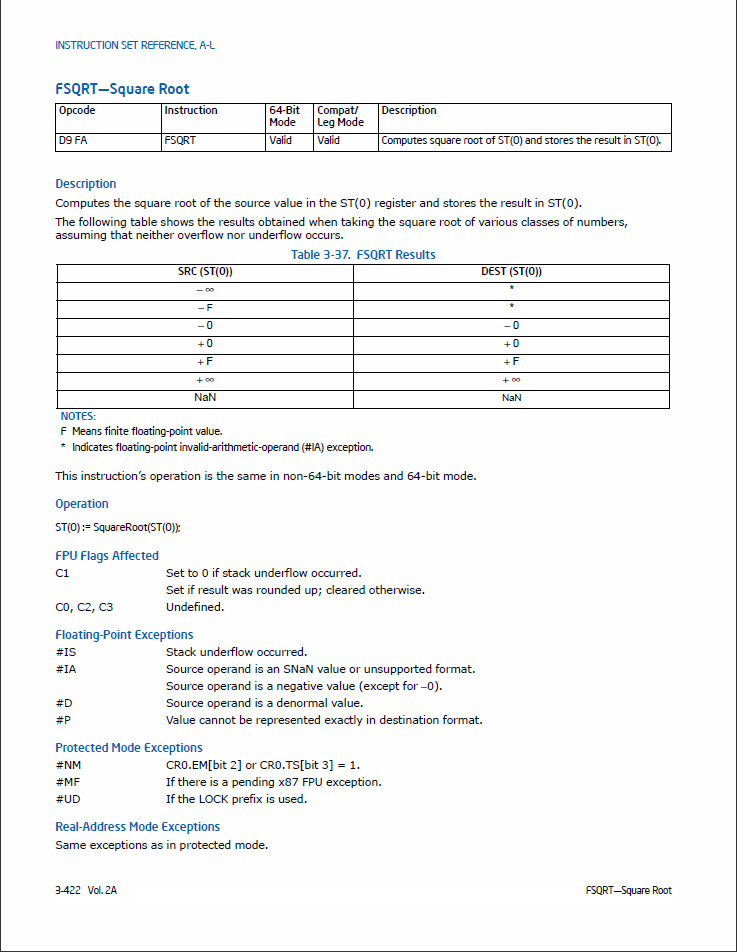 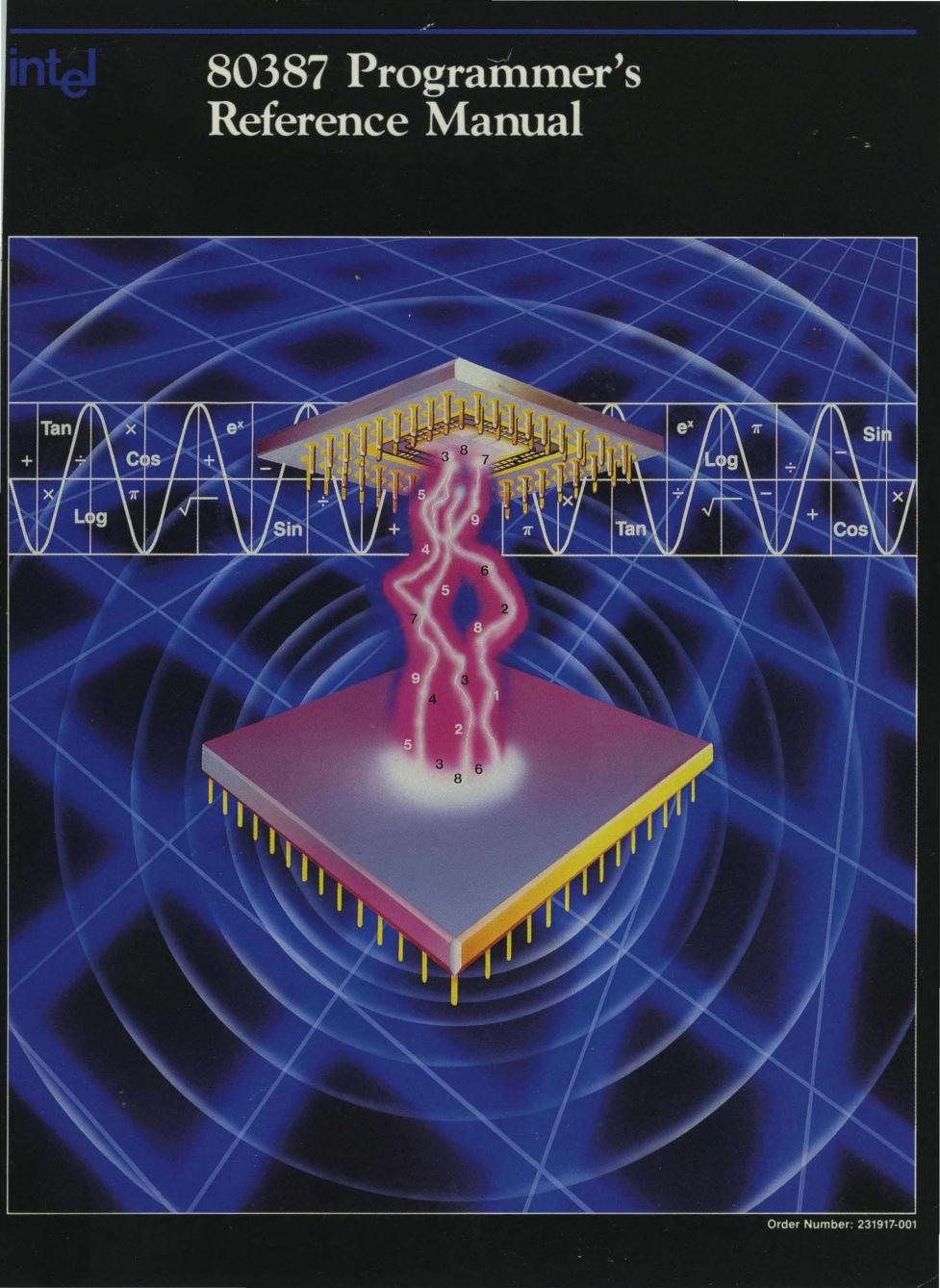 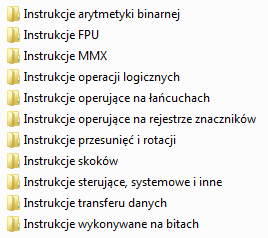 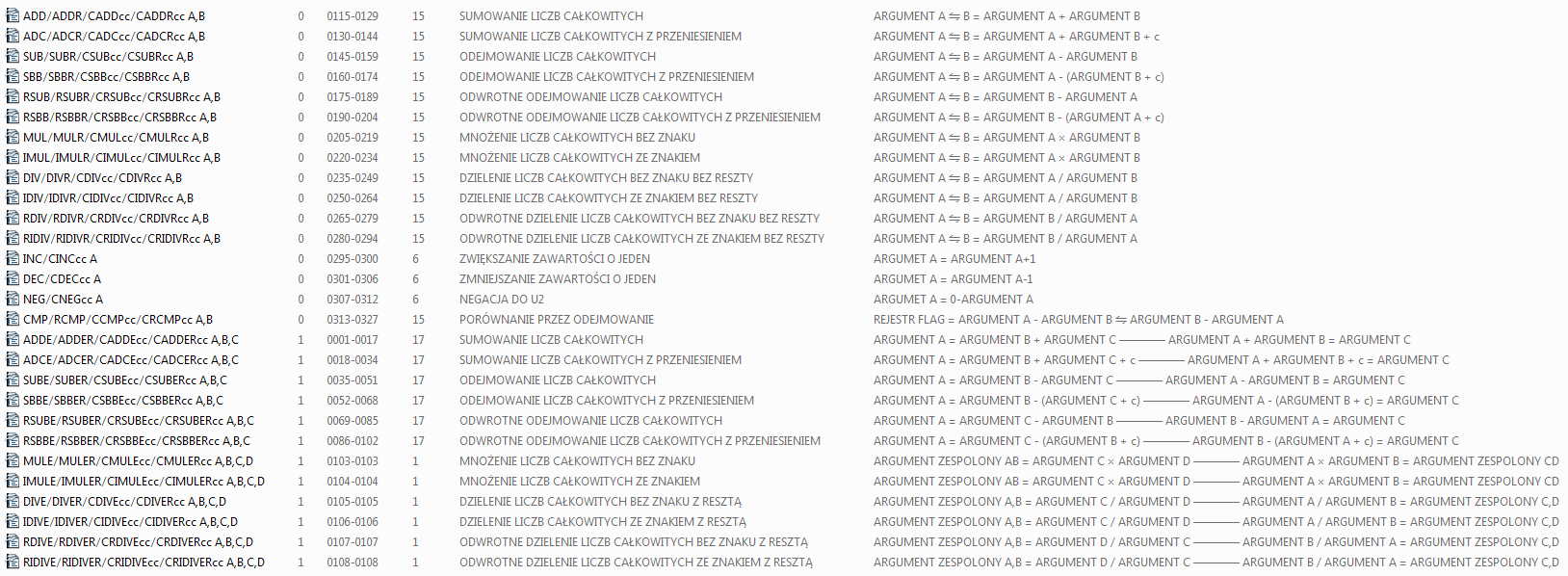 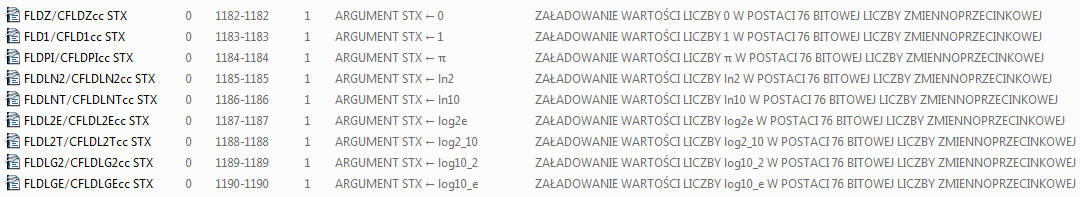 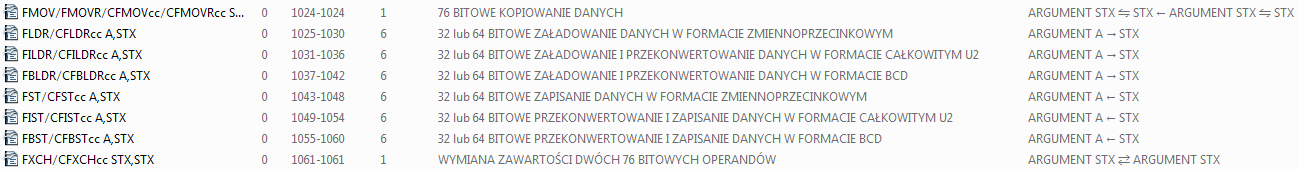 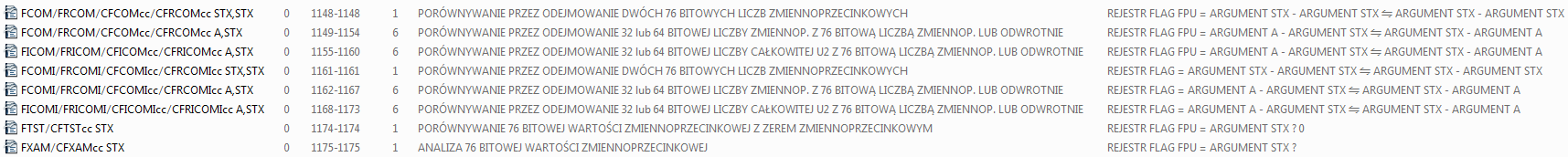 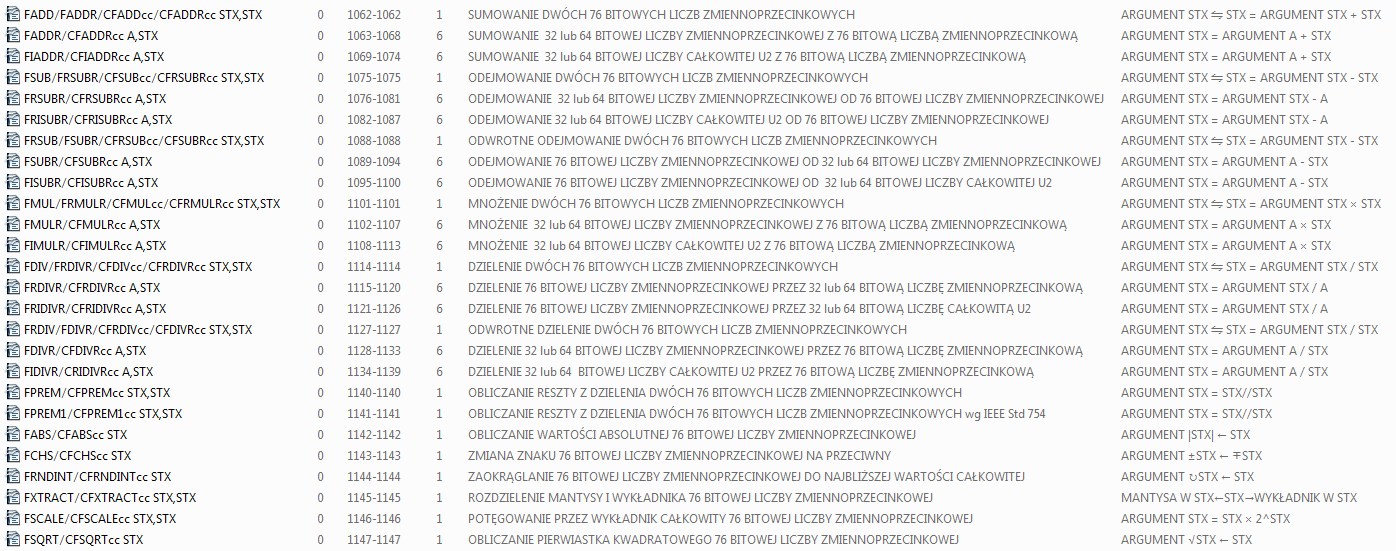 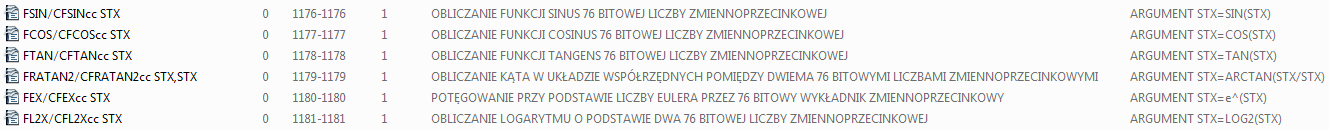 NOWY CEL
 KOMPUTER NA UKŁADACH TTL
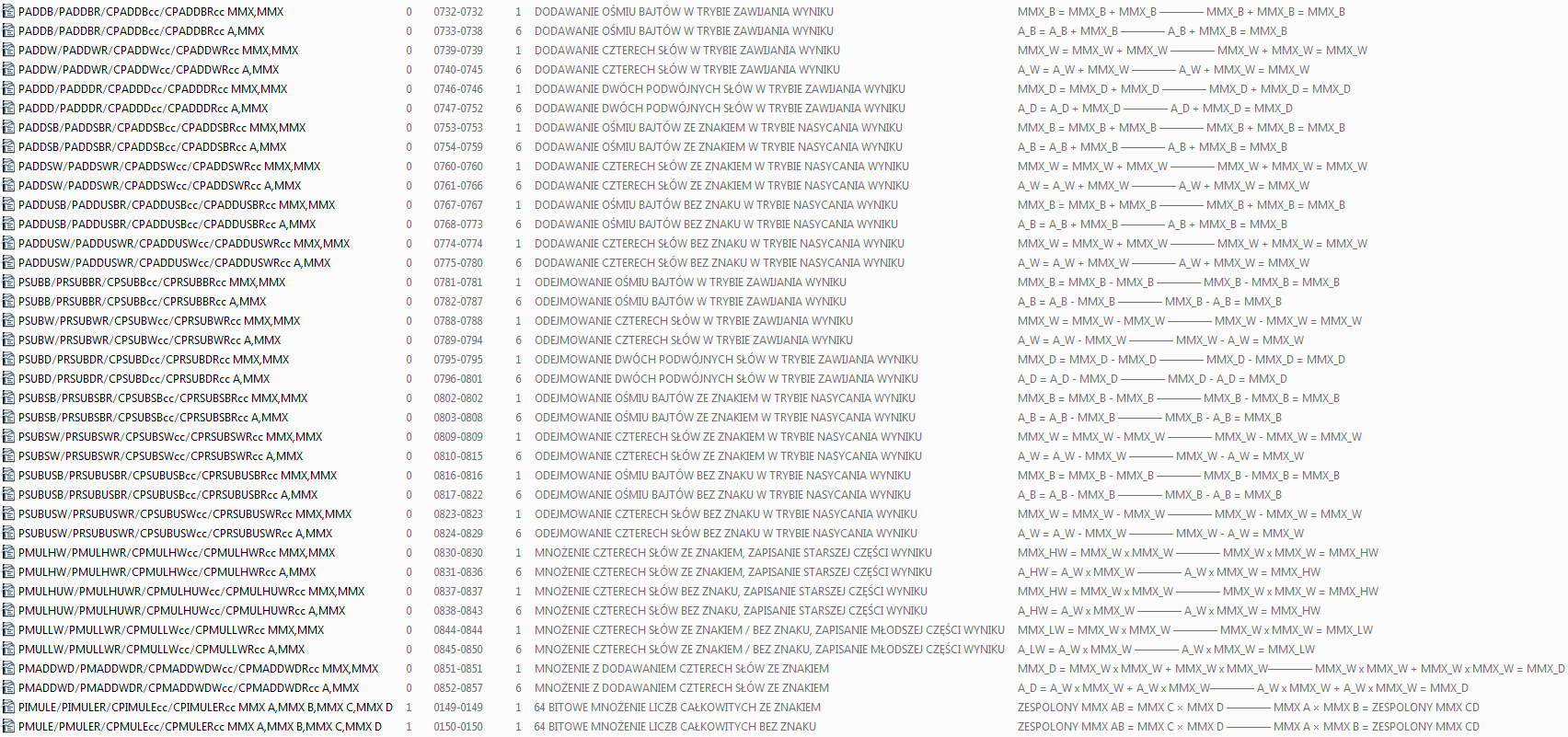 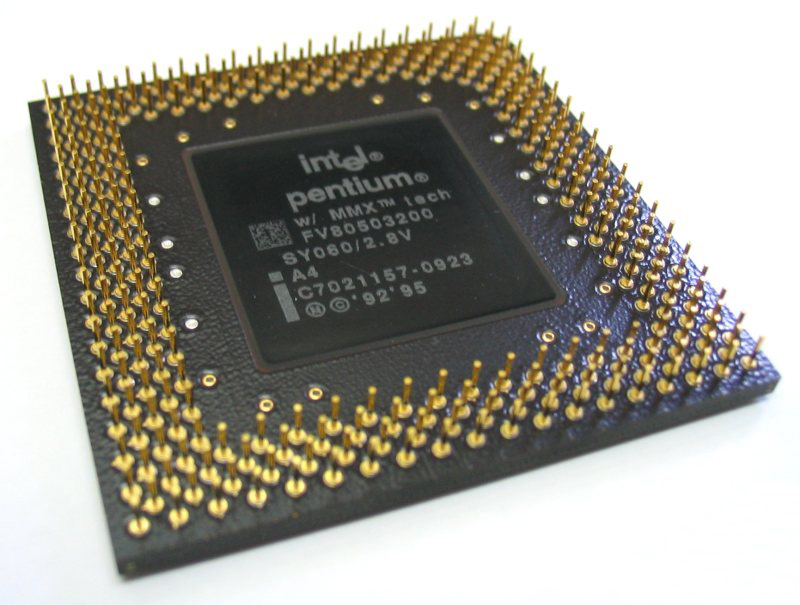 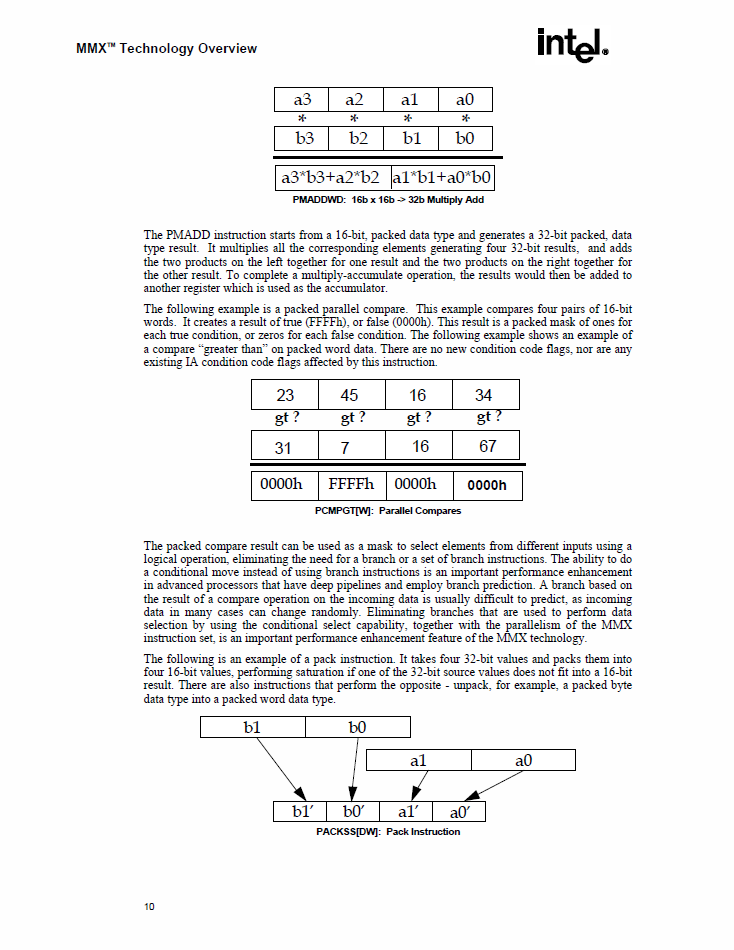 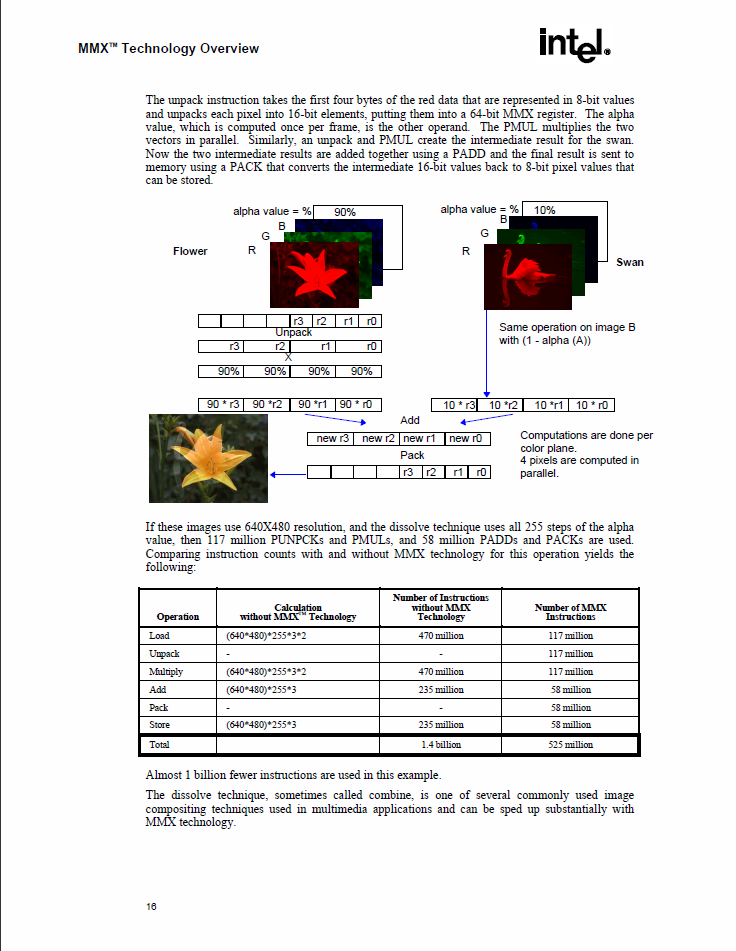 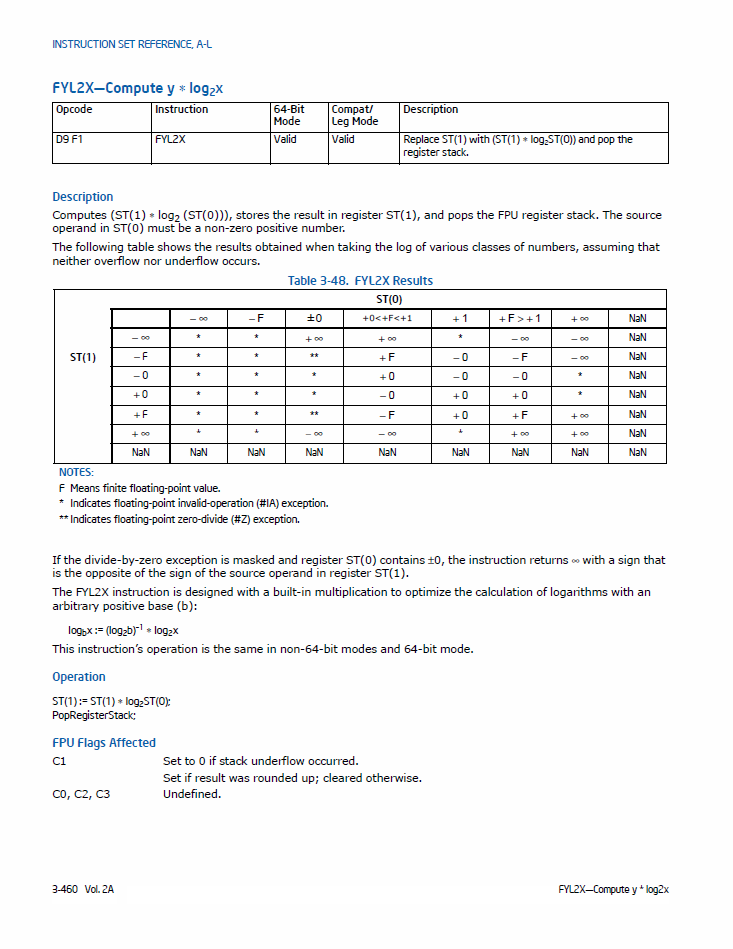 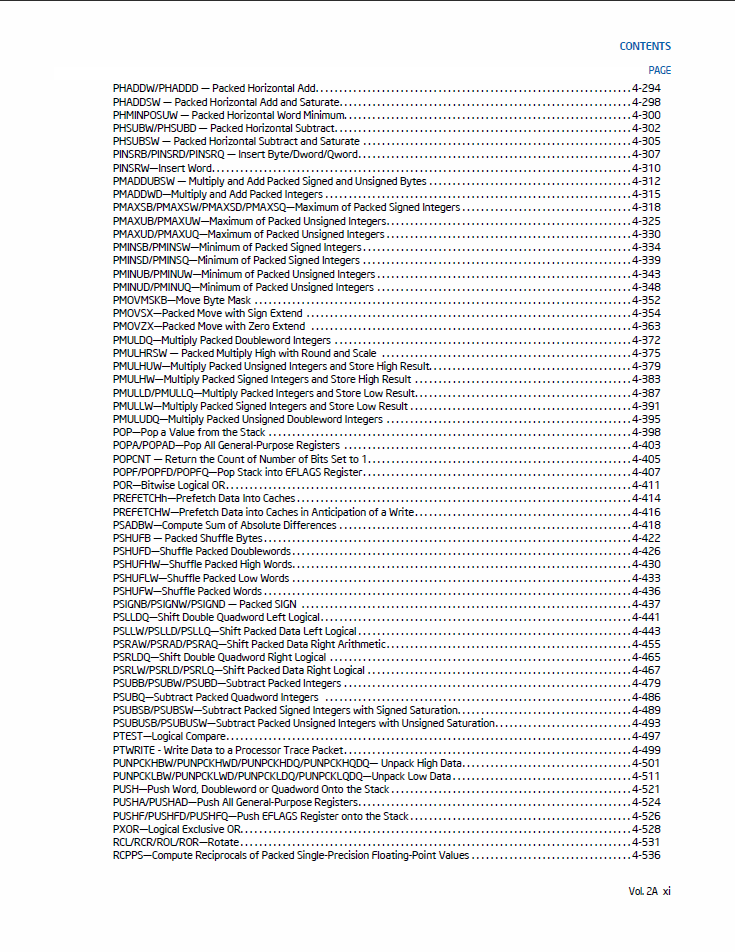 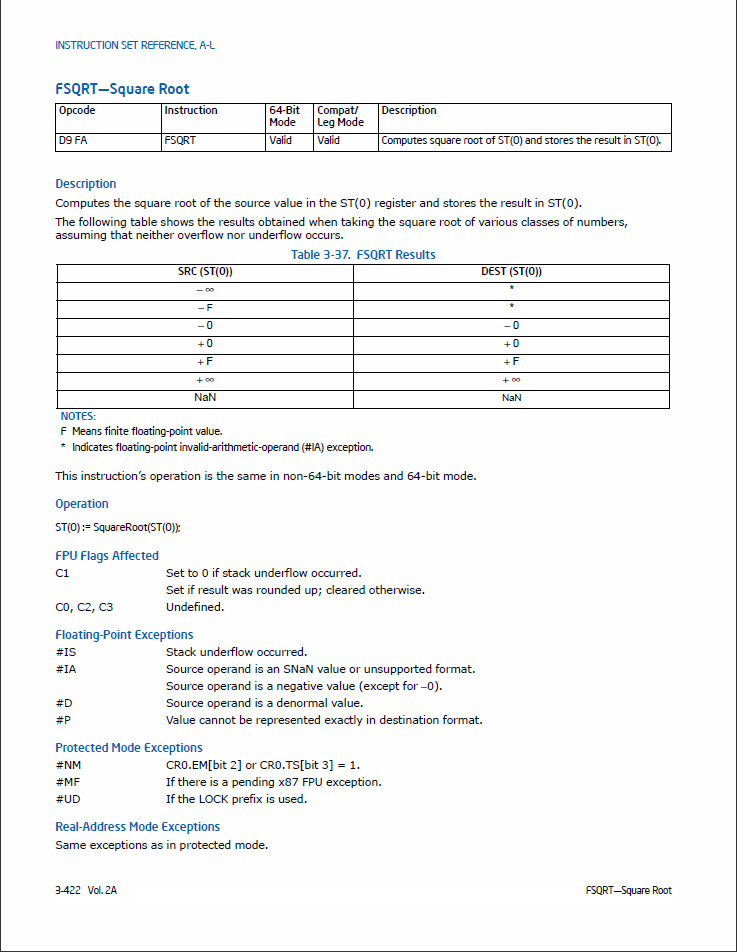 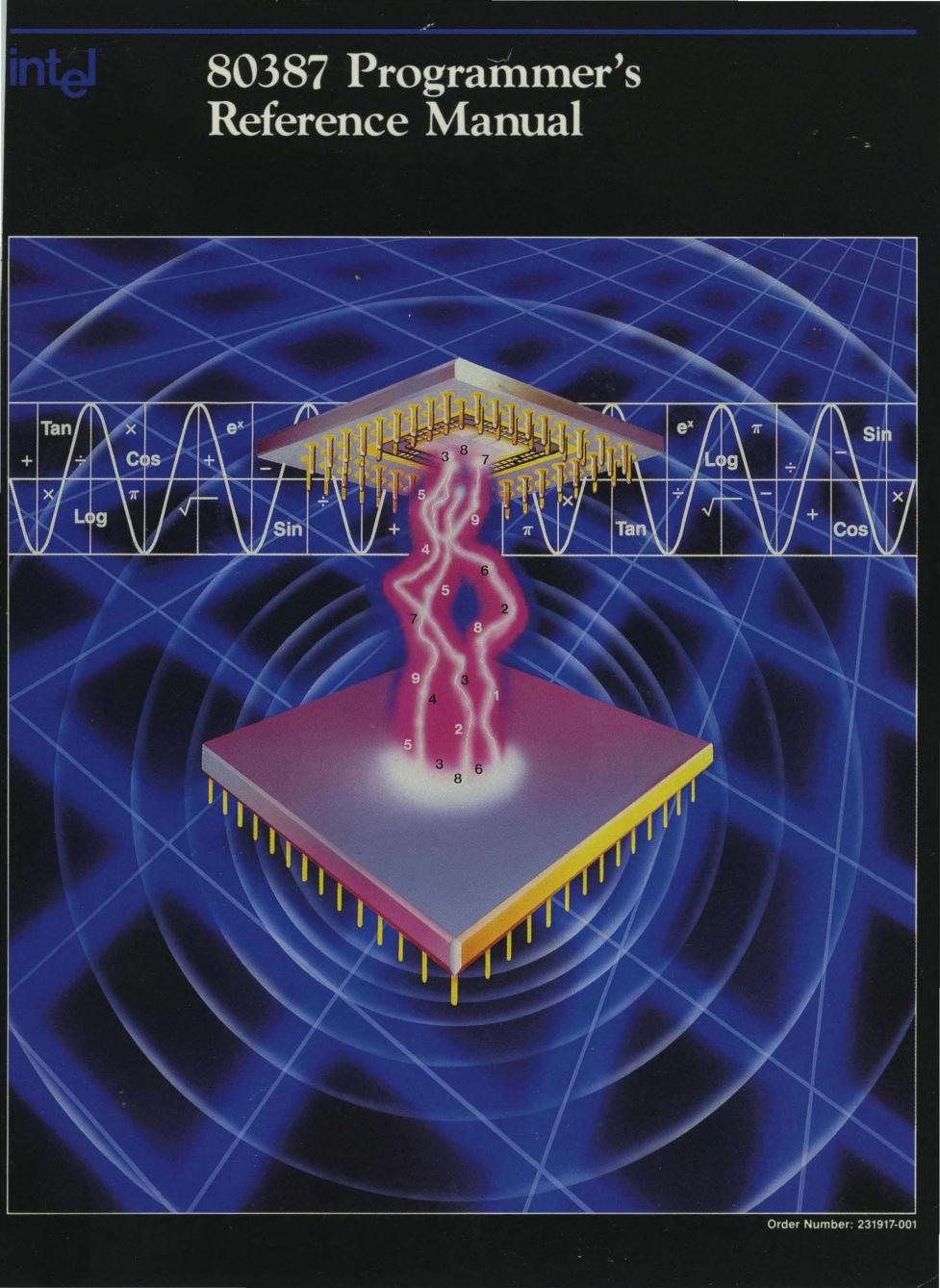 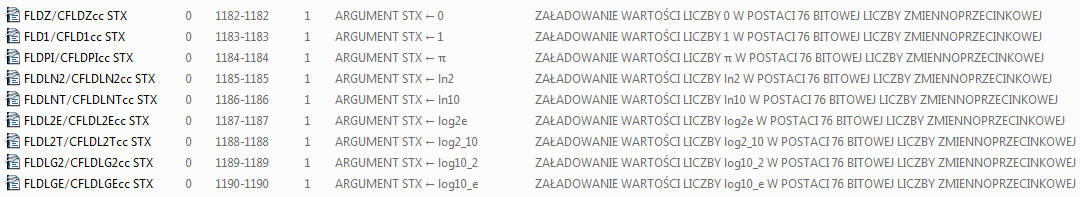 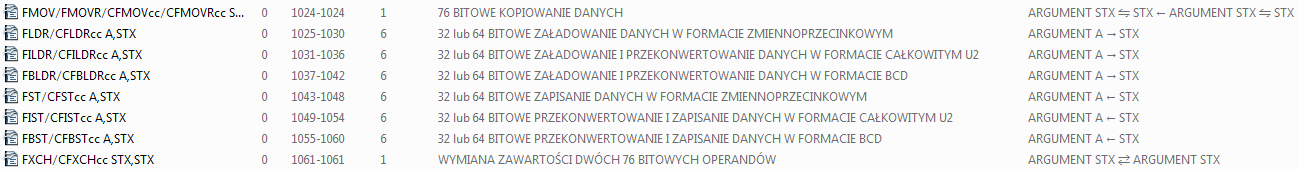 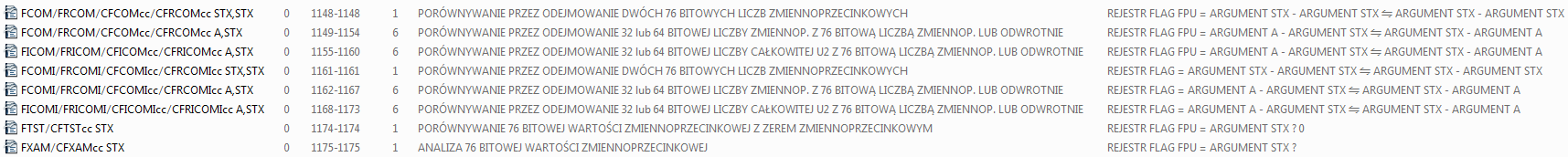 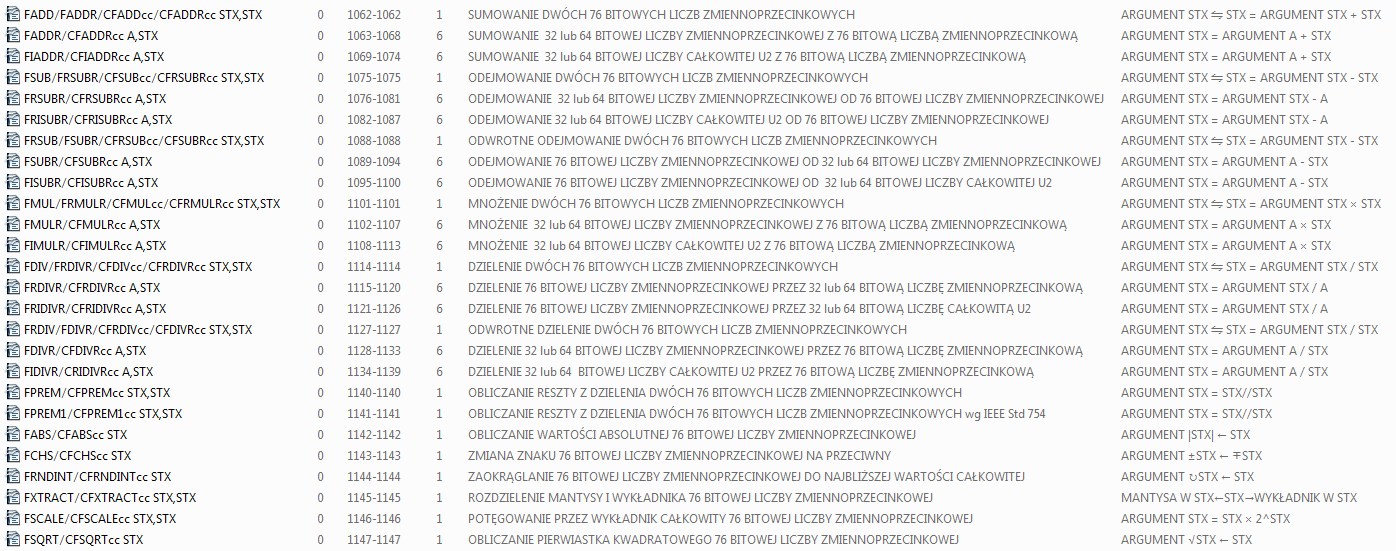 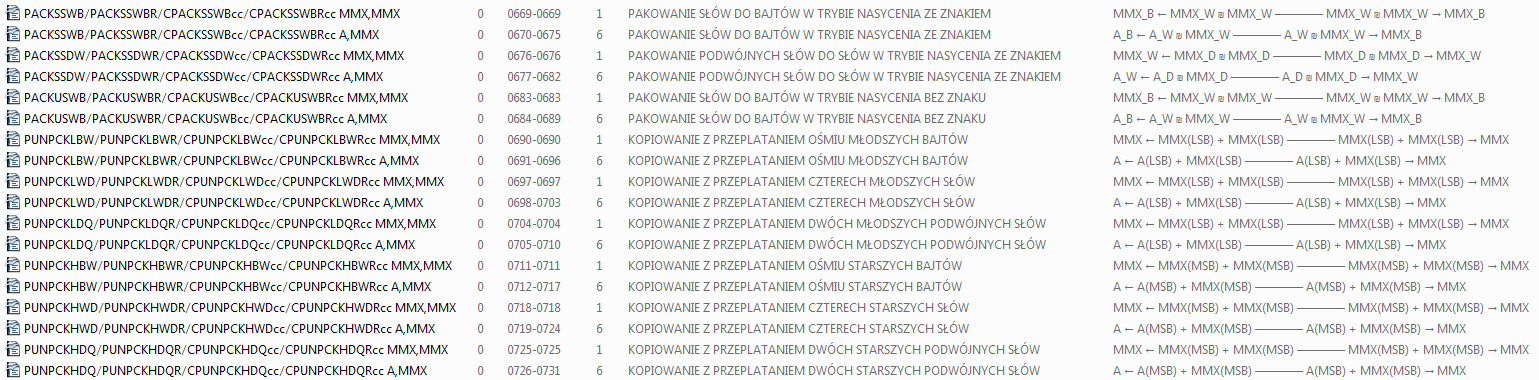 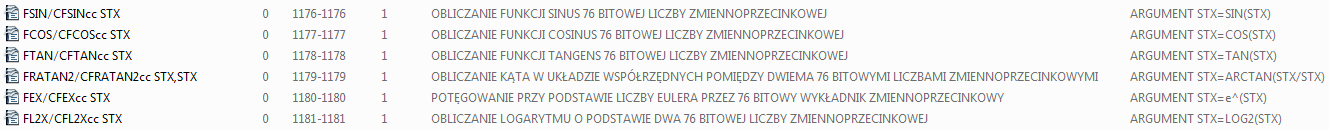 NOWY CEL
 KOMPUTER NA UKŁADACH TTL
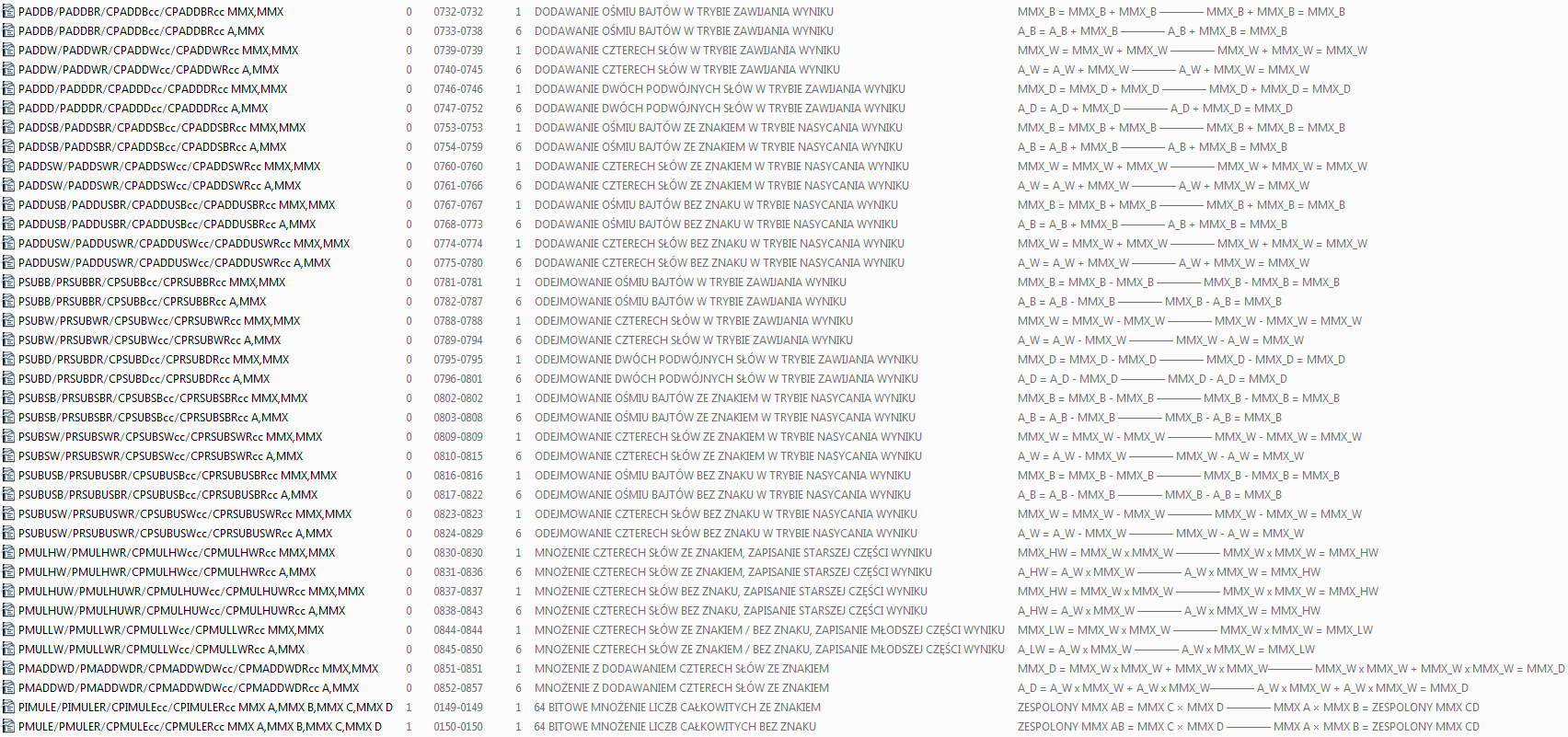 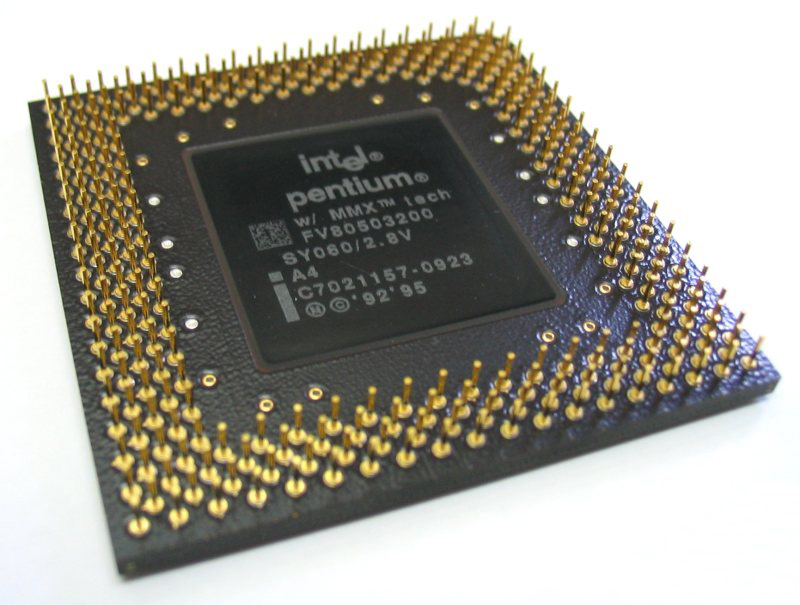 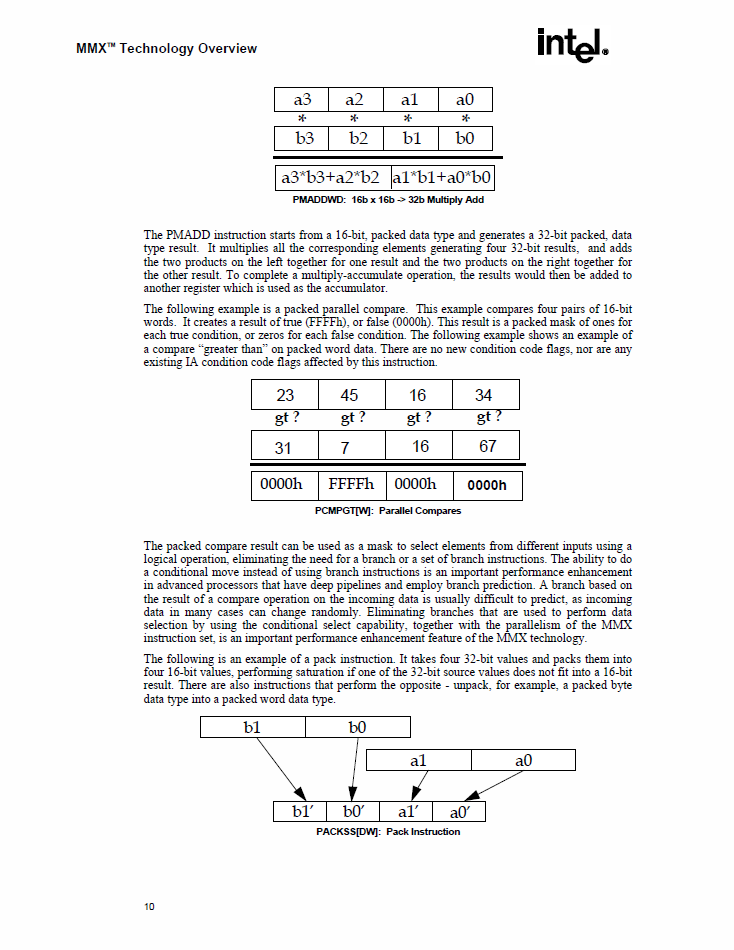 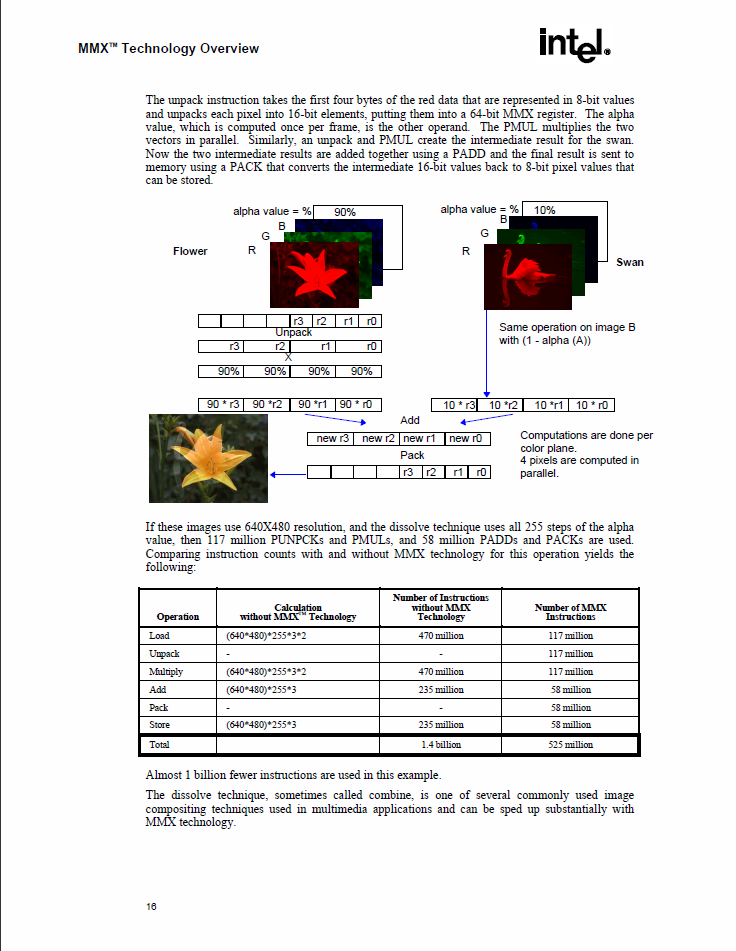 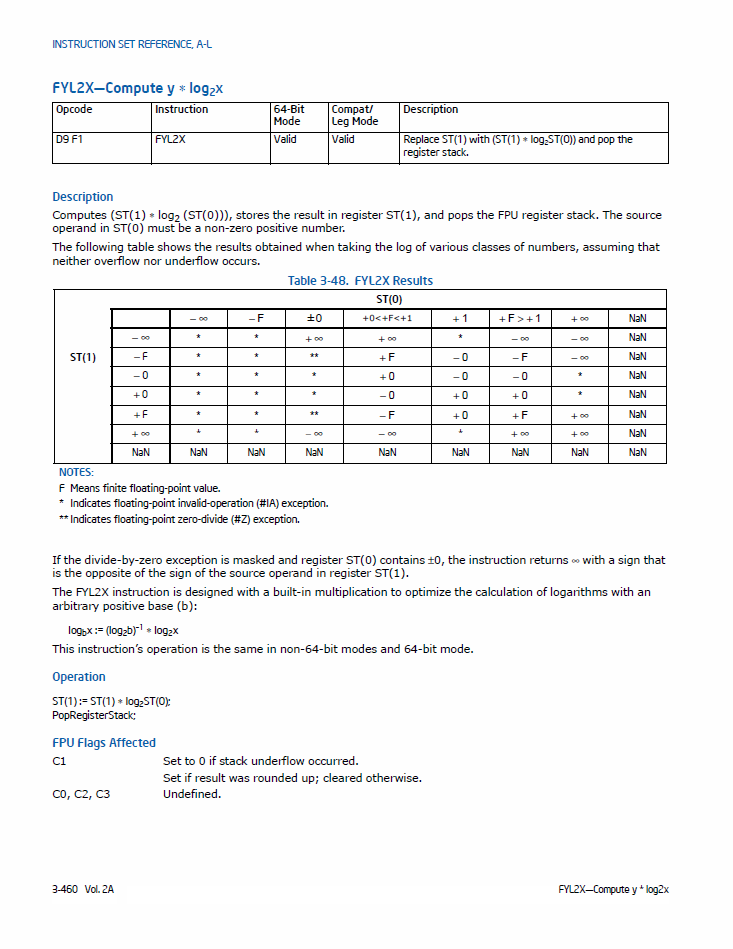 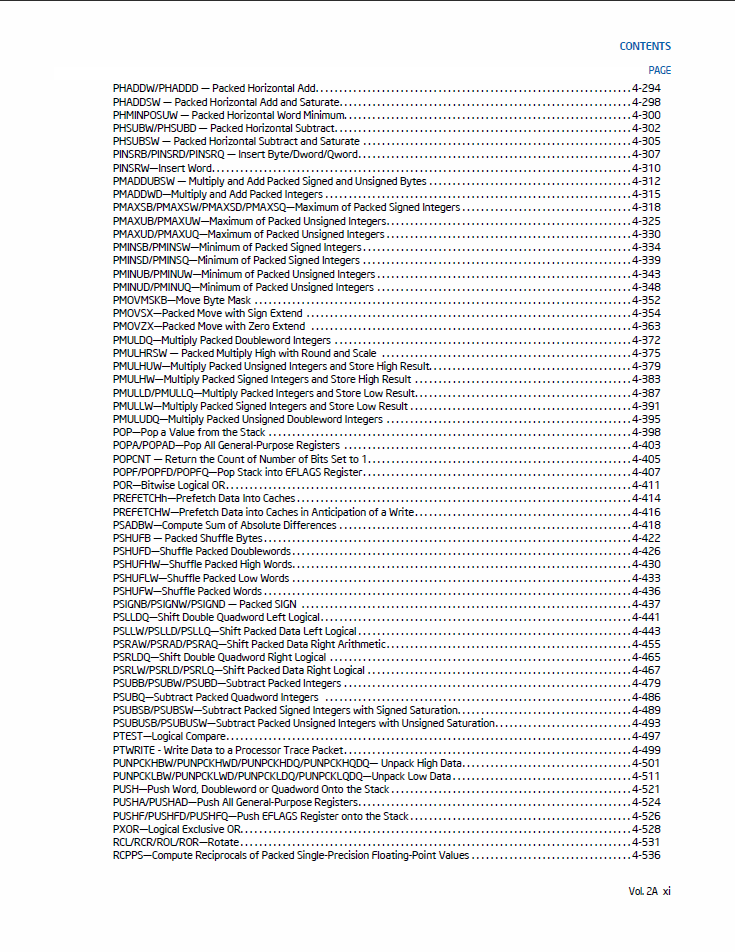 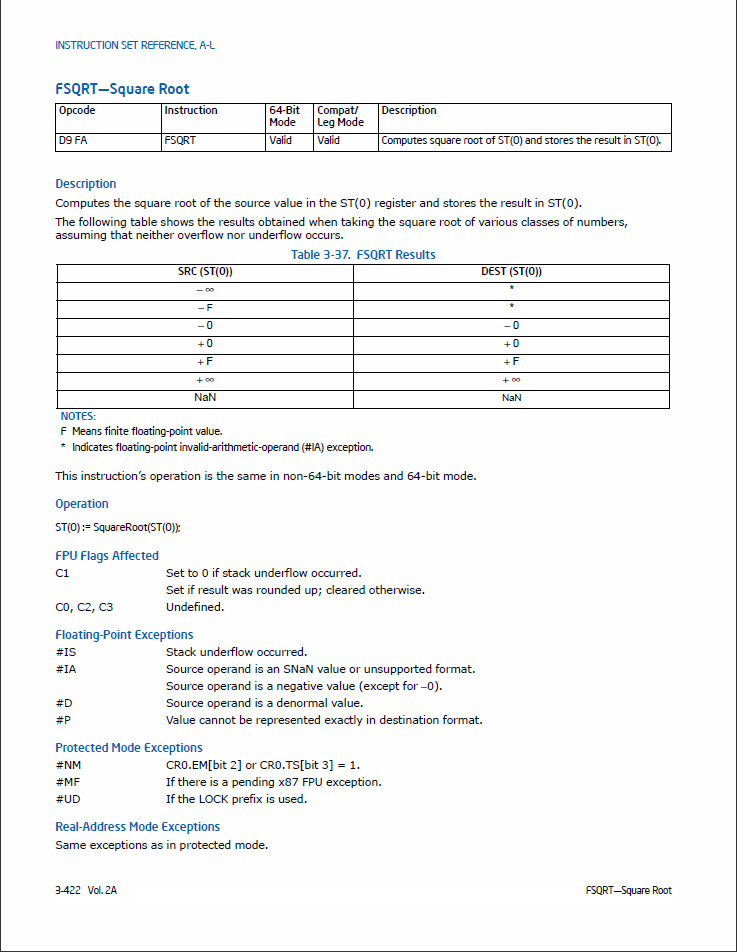 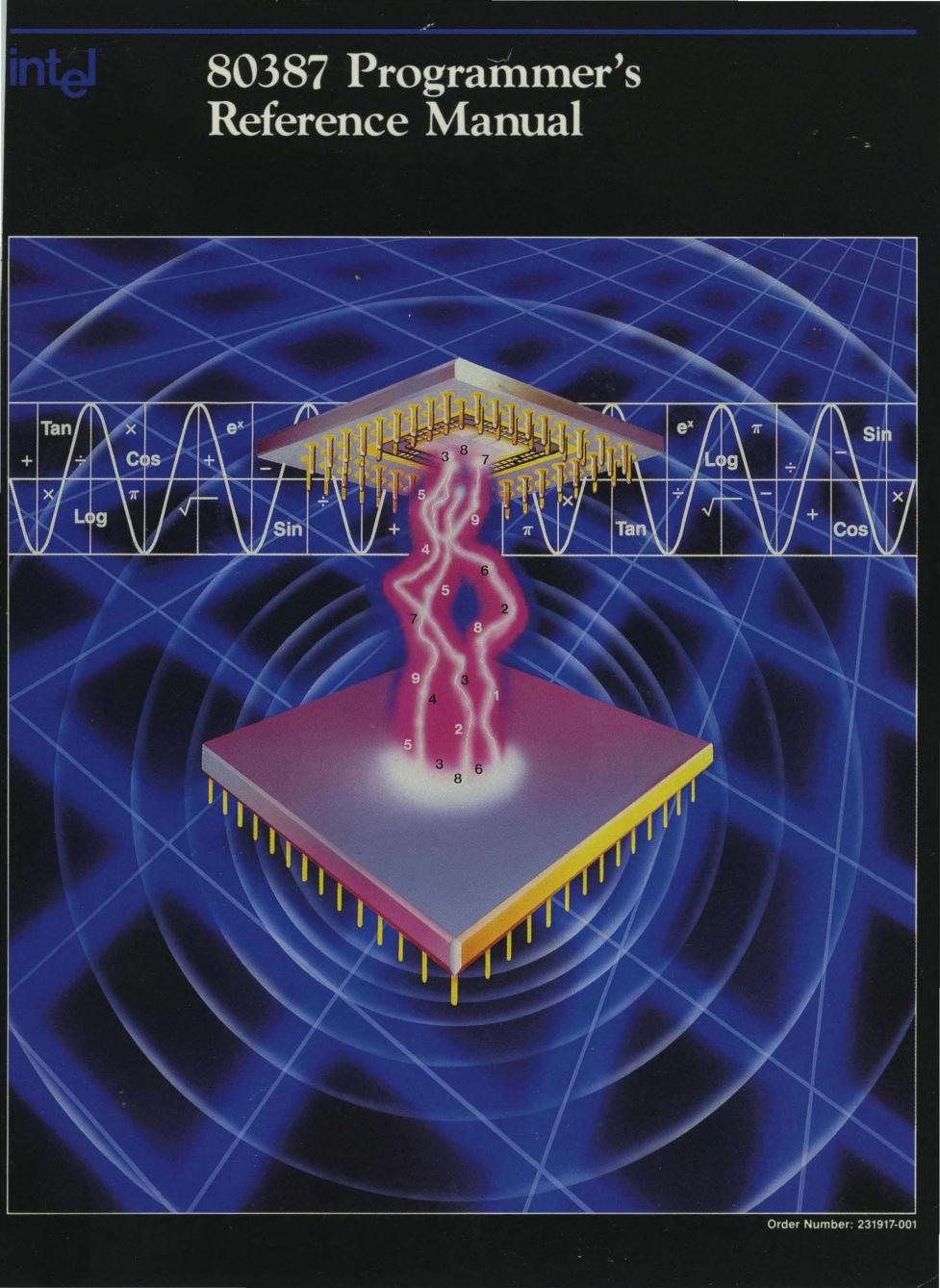 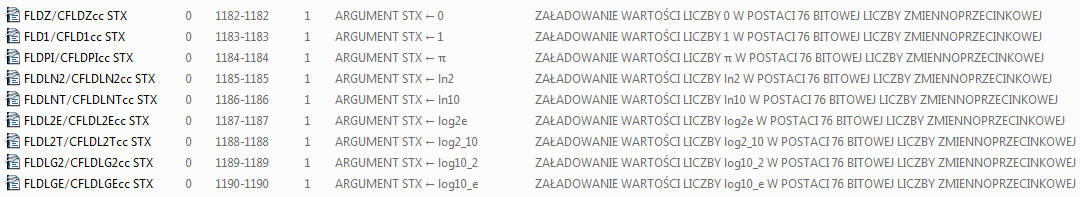 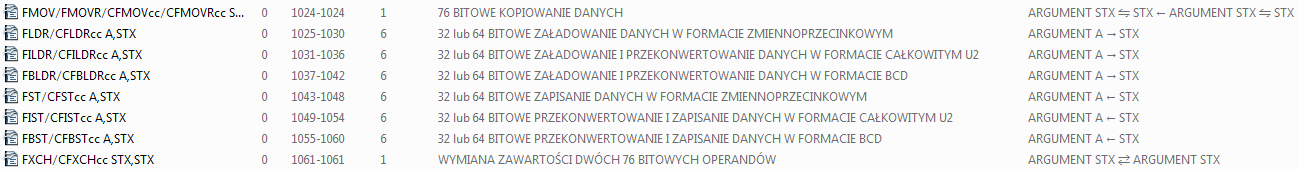 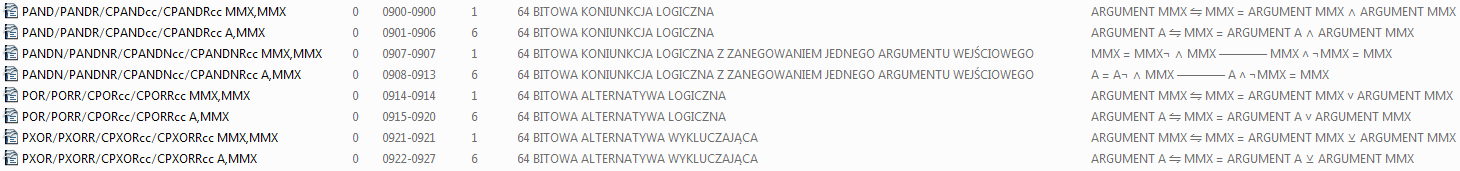 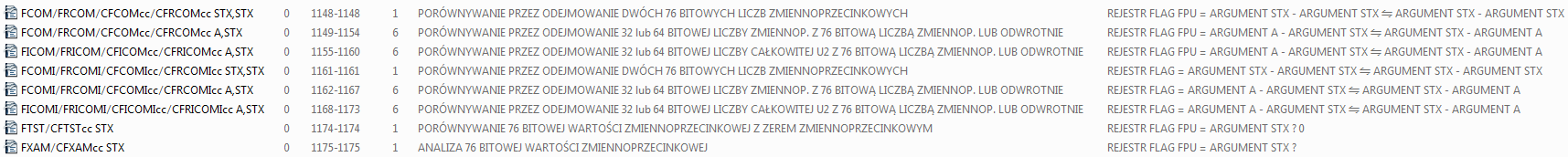 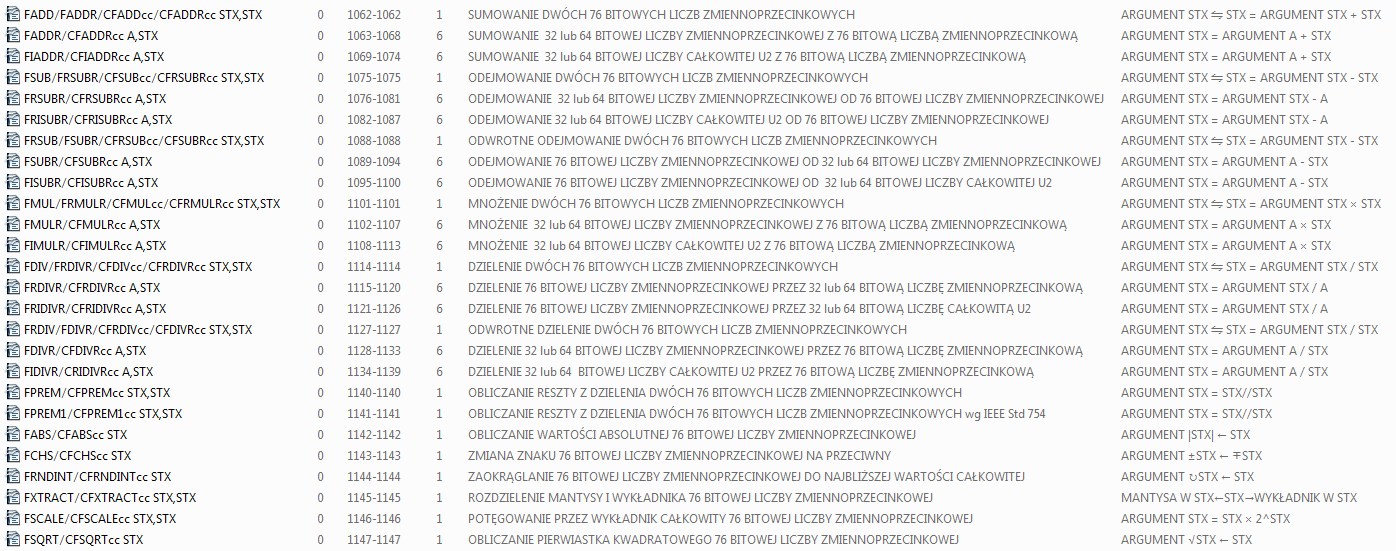 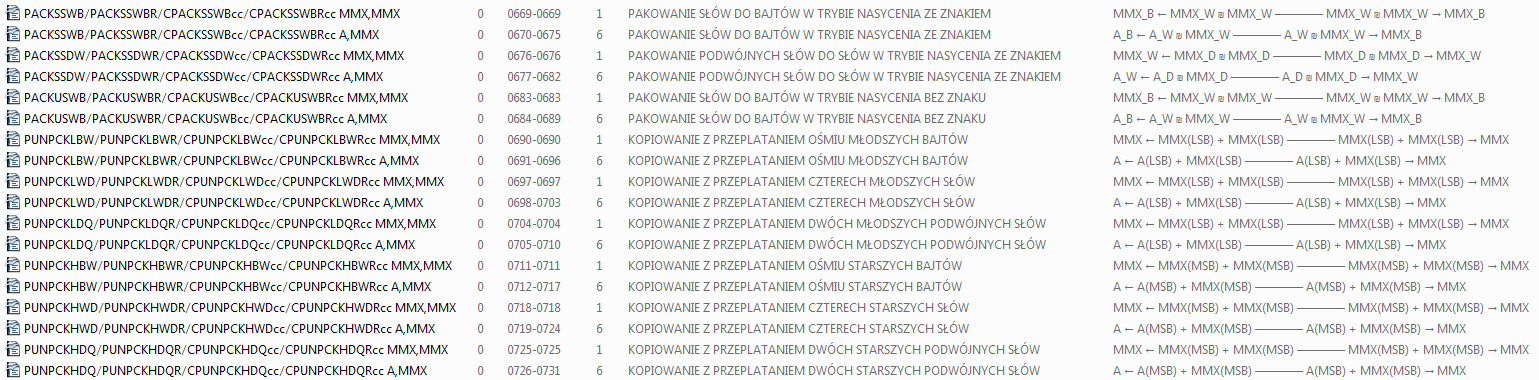 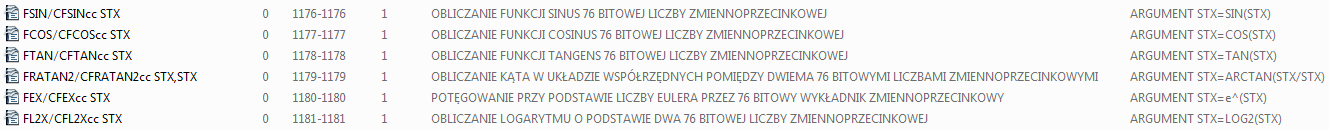 NOWY CEL
 KOMPUTER NA UKŁADACH TTL
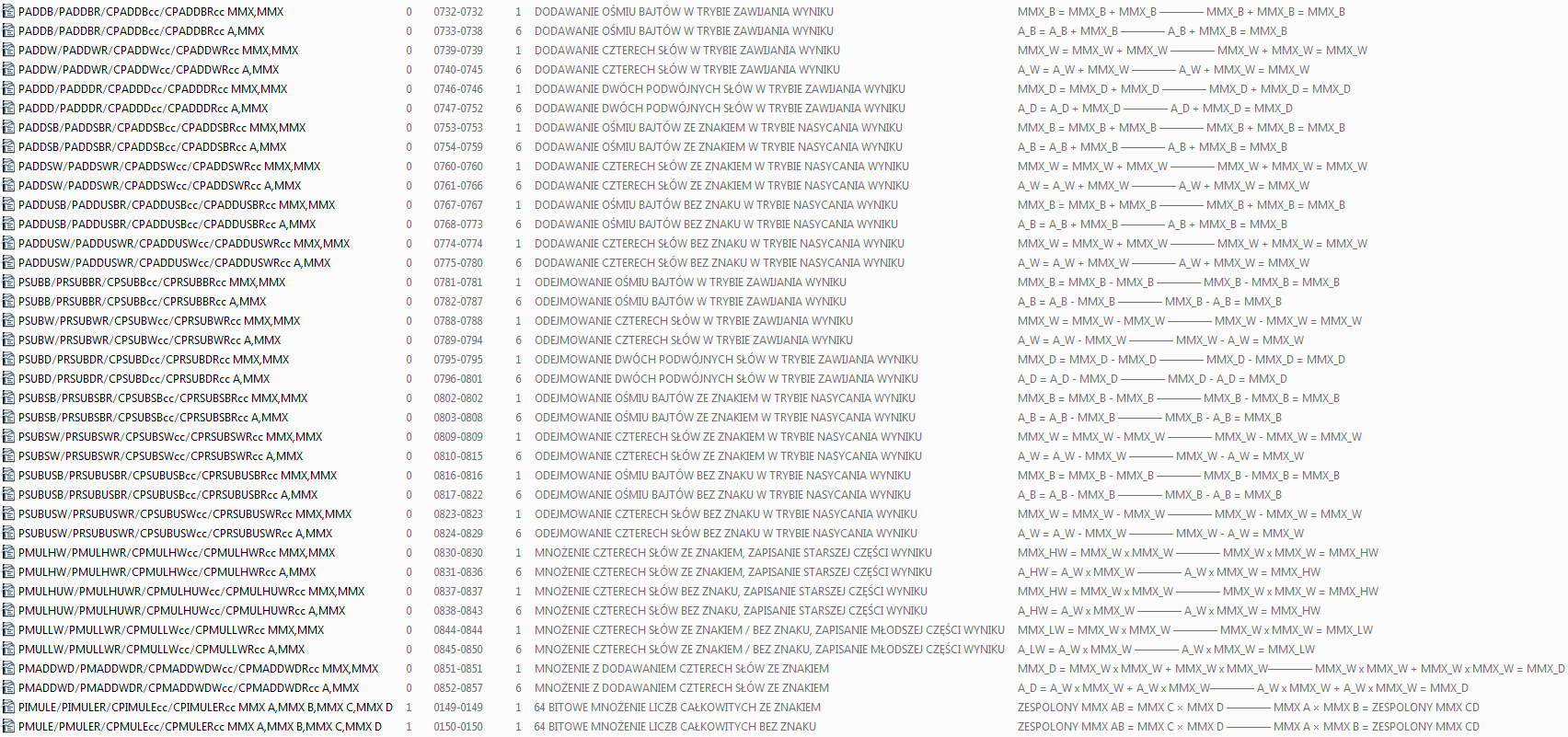 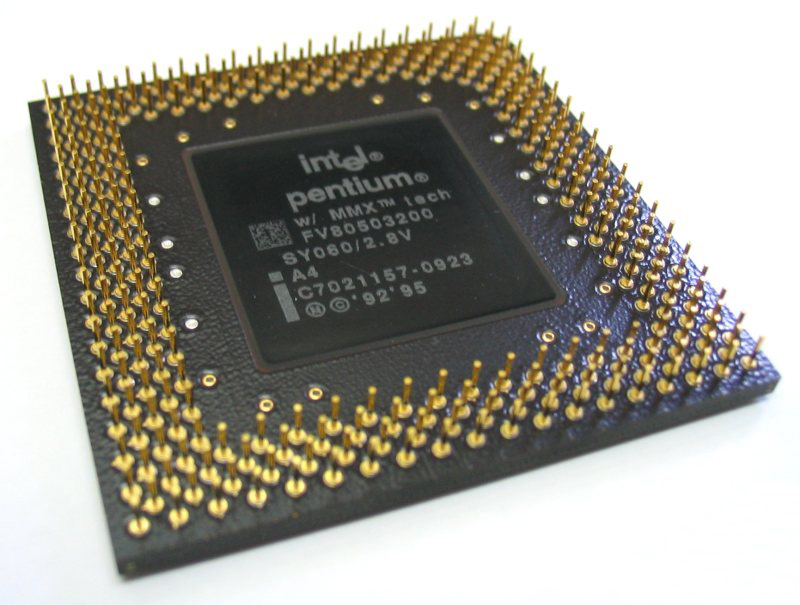 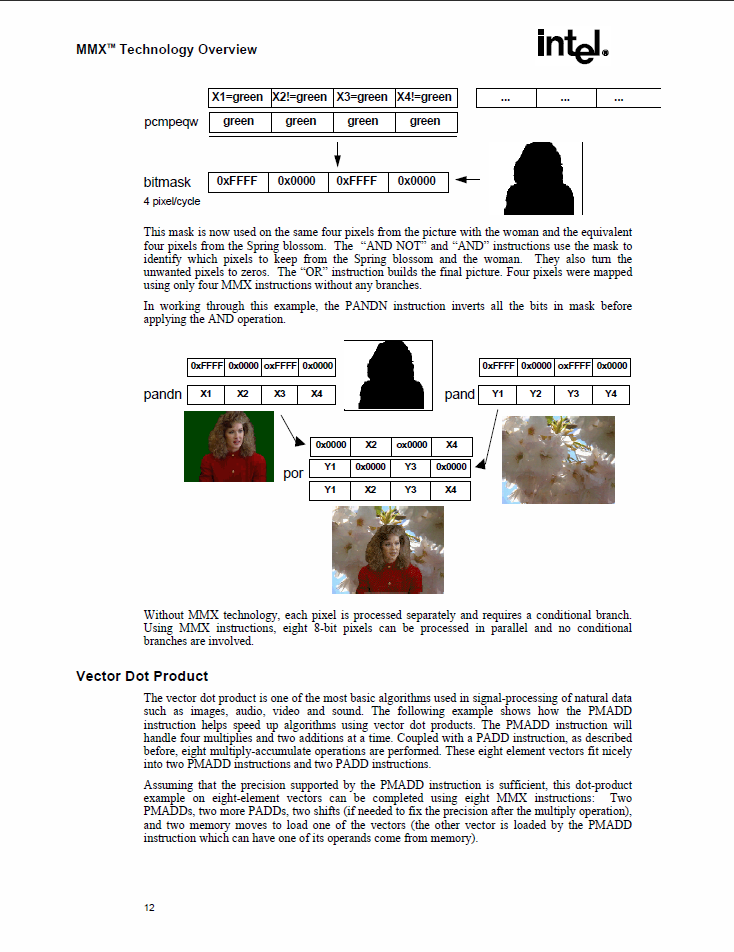 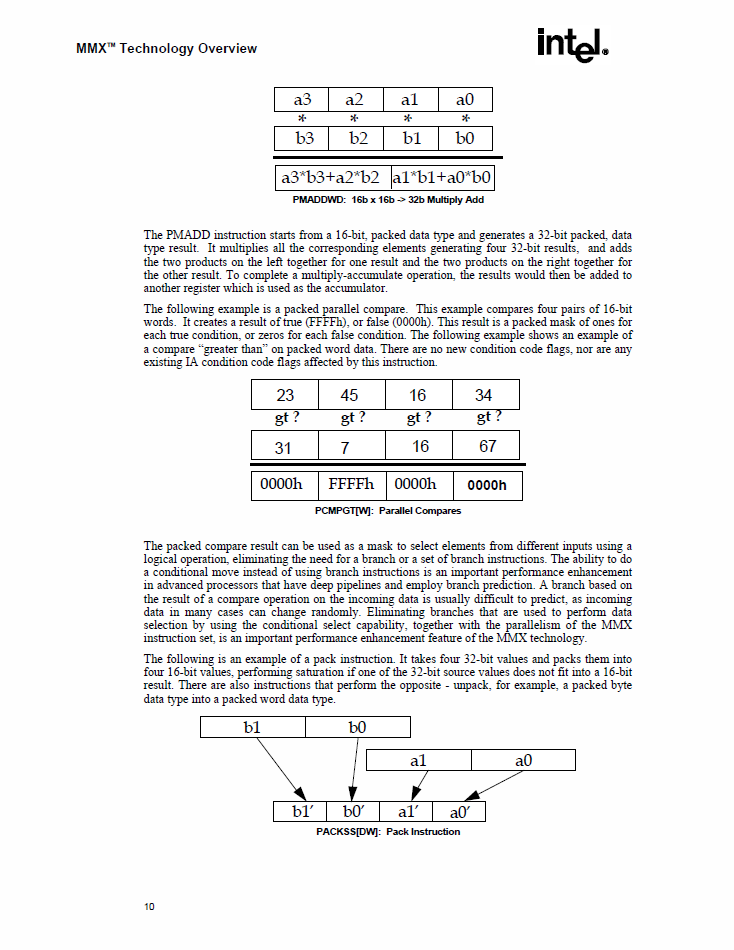 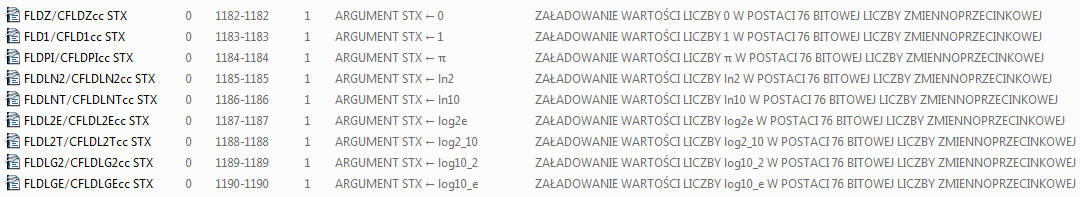 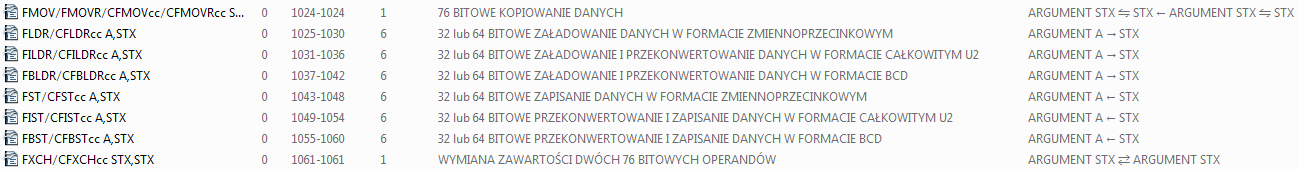 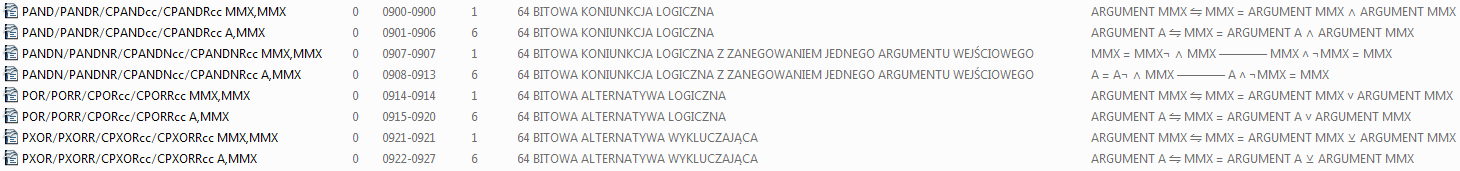 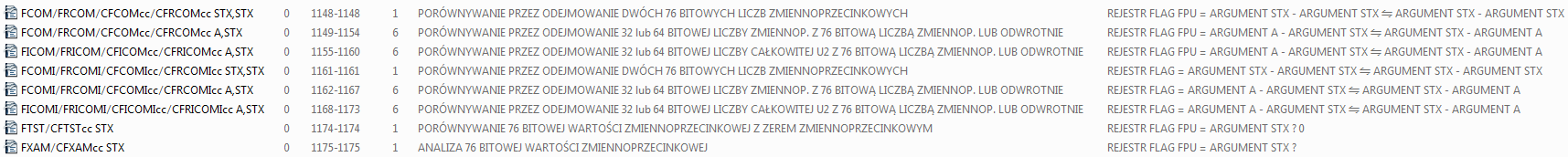 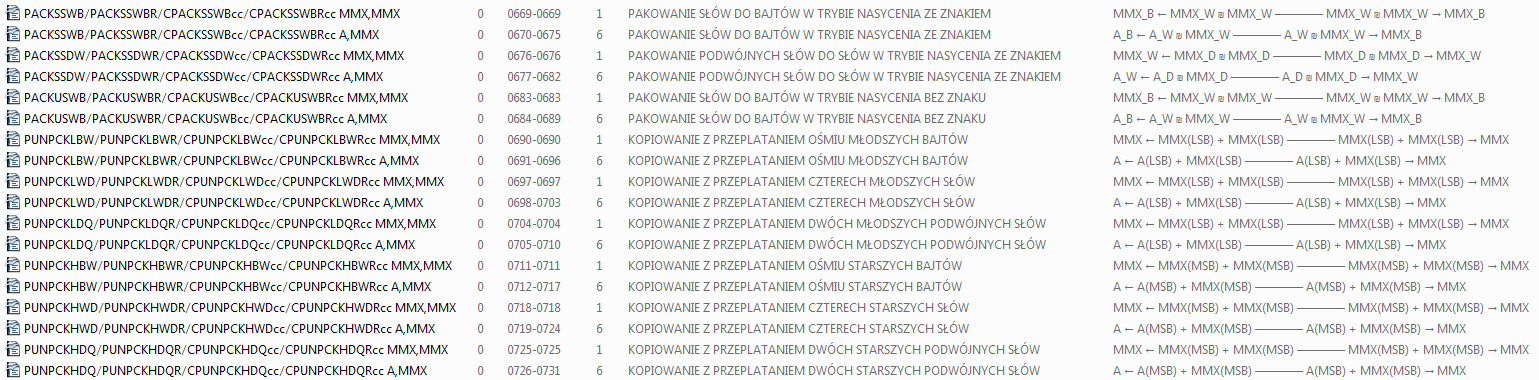 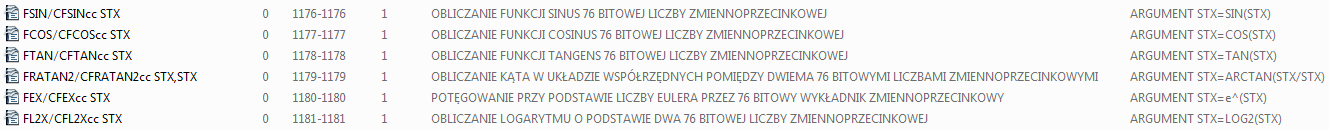 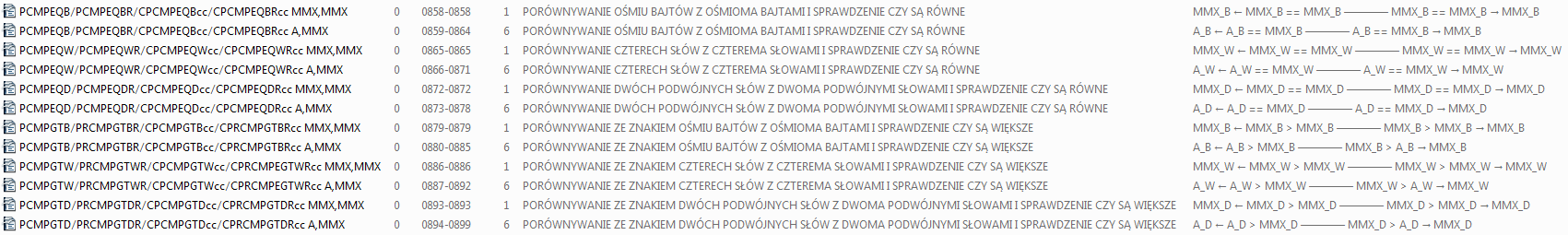 NOWY CEL
 KOMPUTER NA UKŁADACH TTL
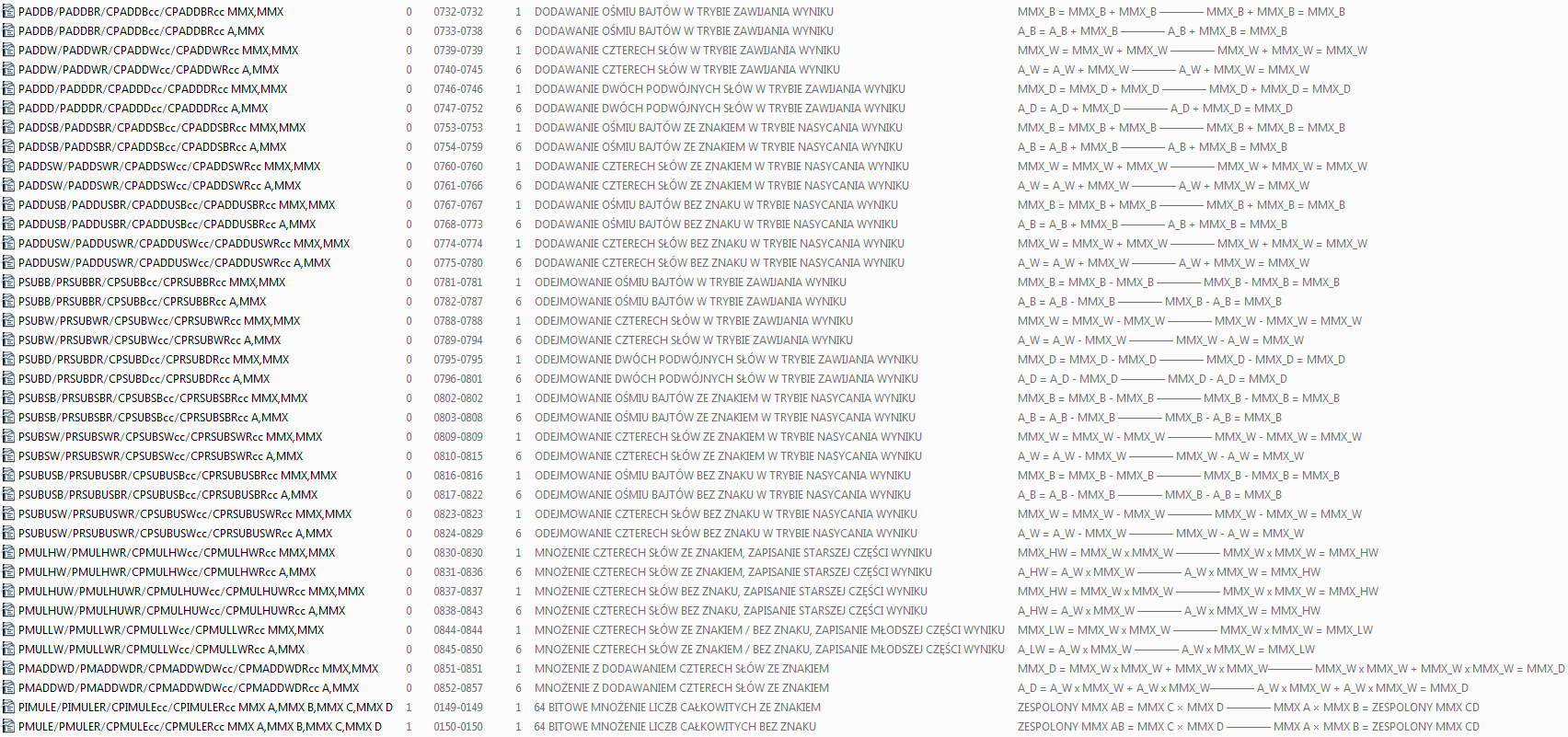 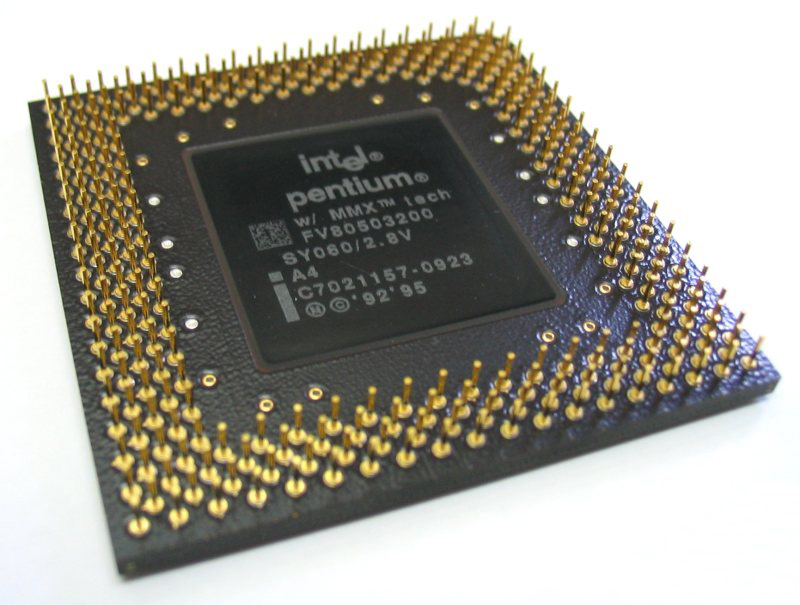 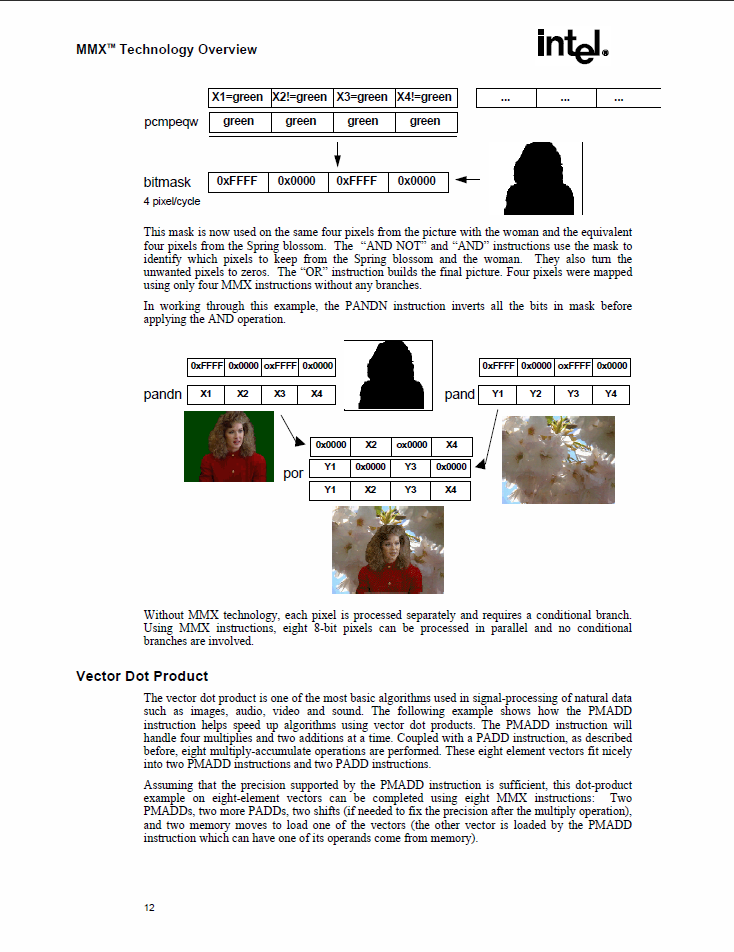 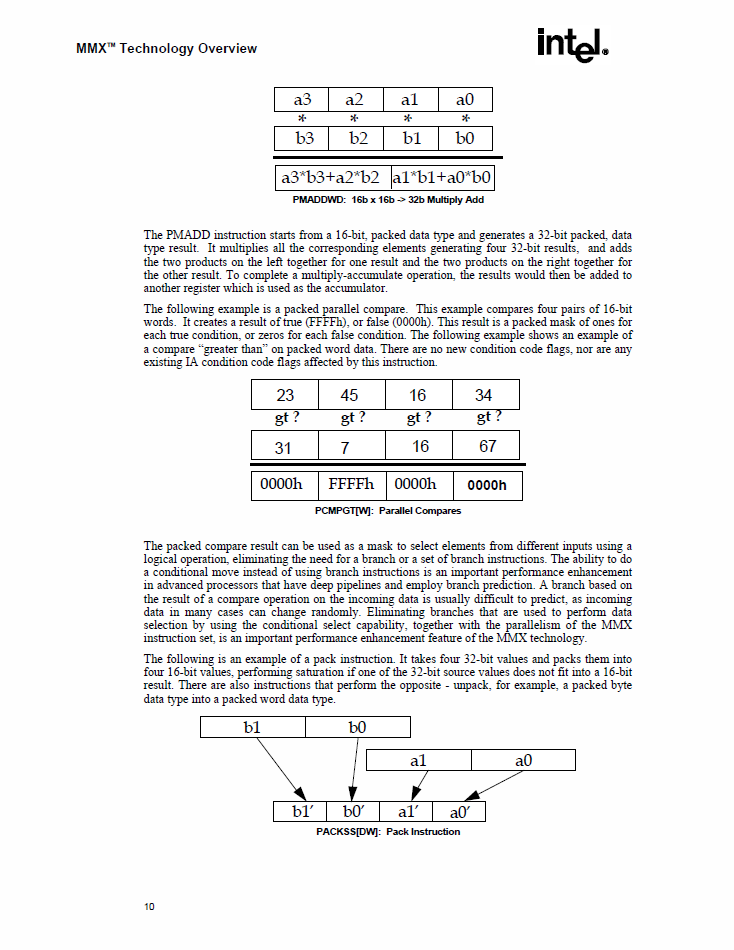 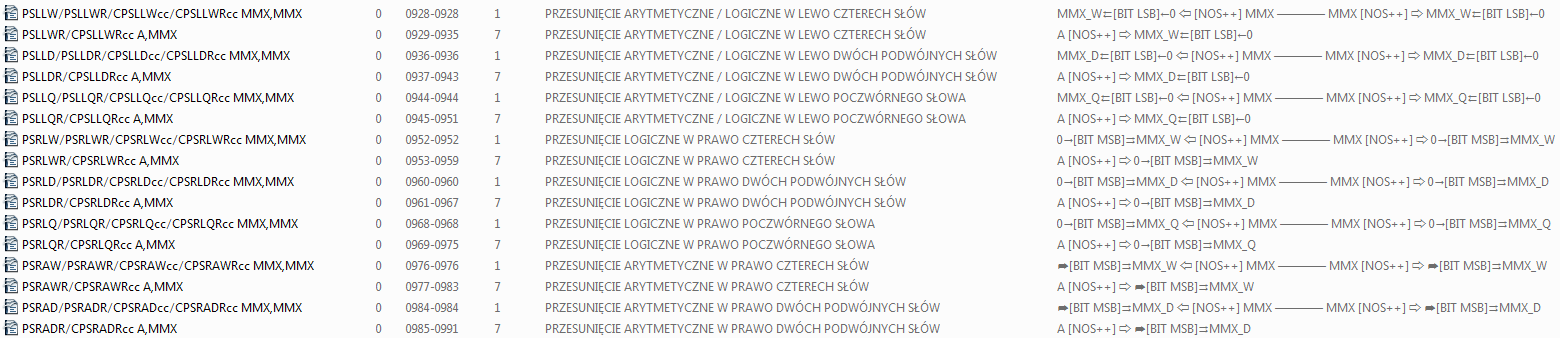 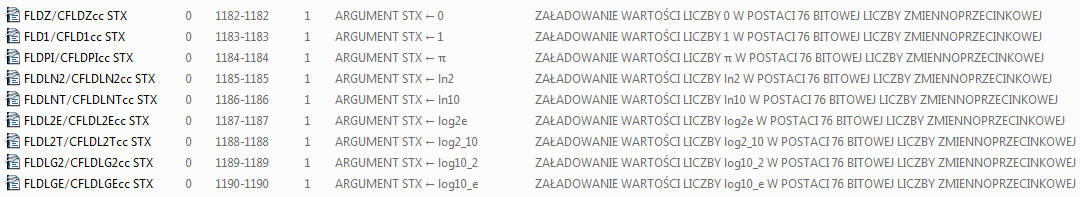 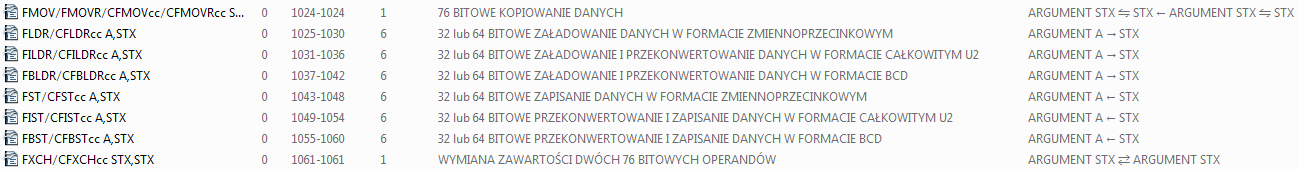 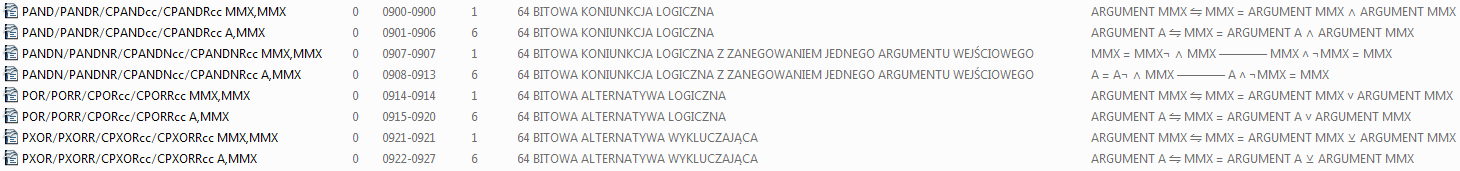 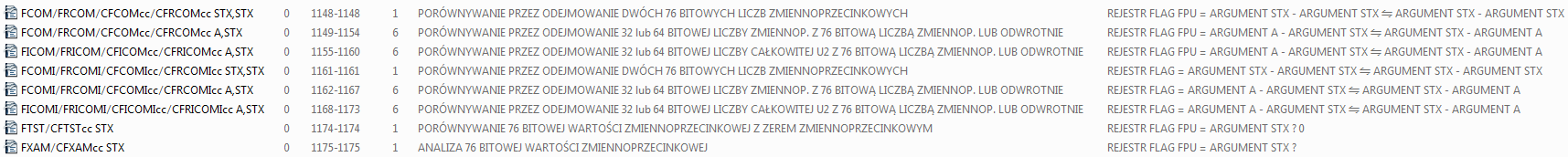 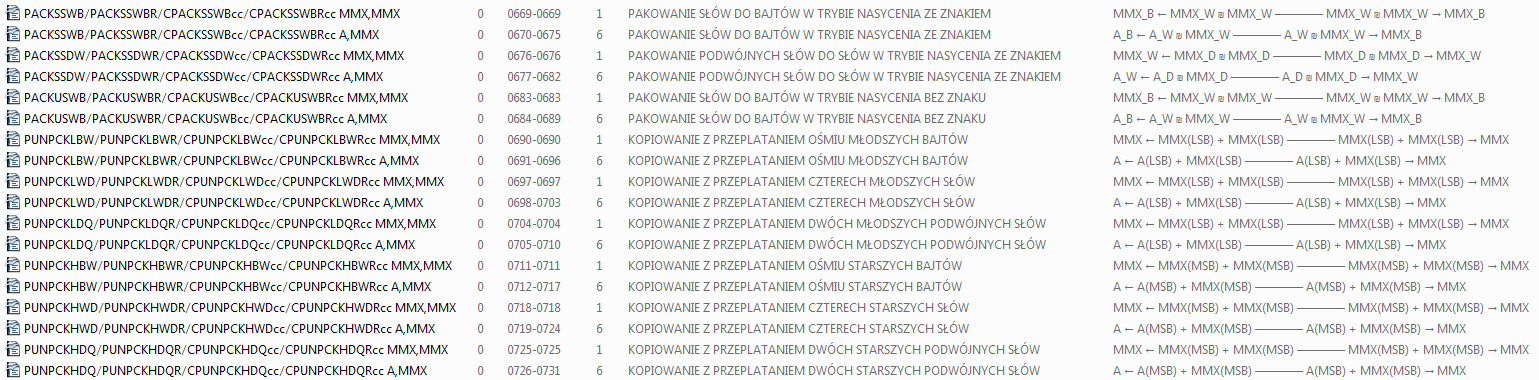 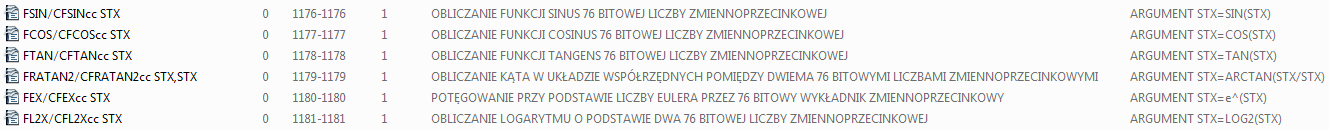 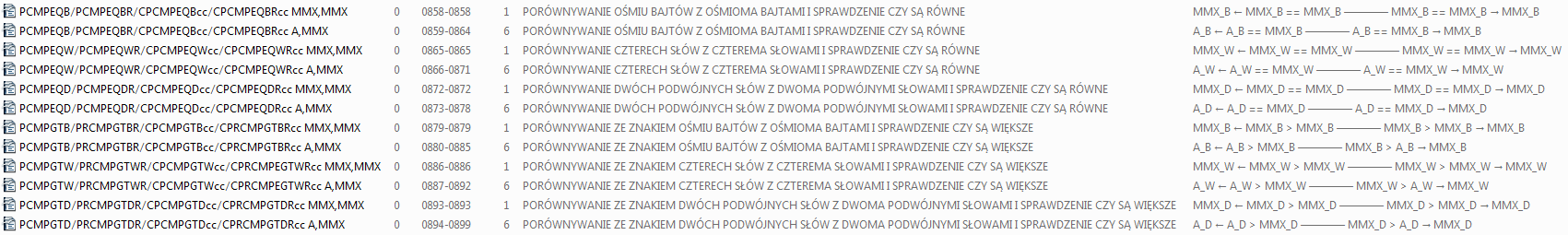 NOWY CEL
 KOMPUTER NA UKŁADACH TTL
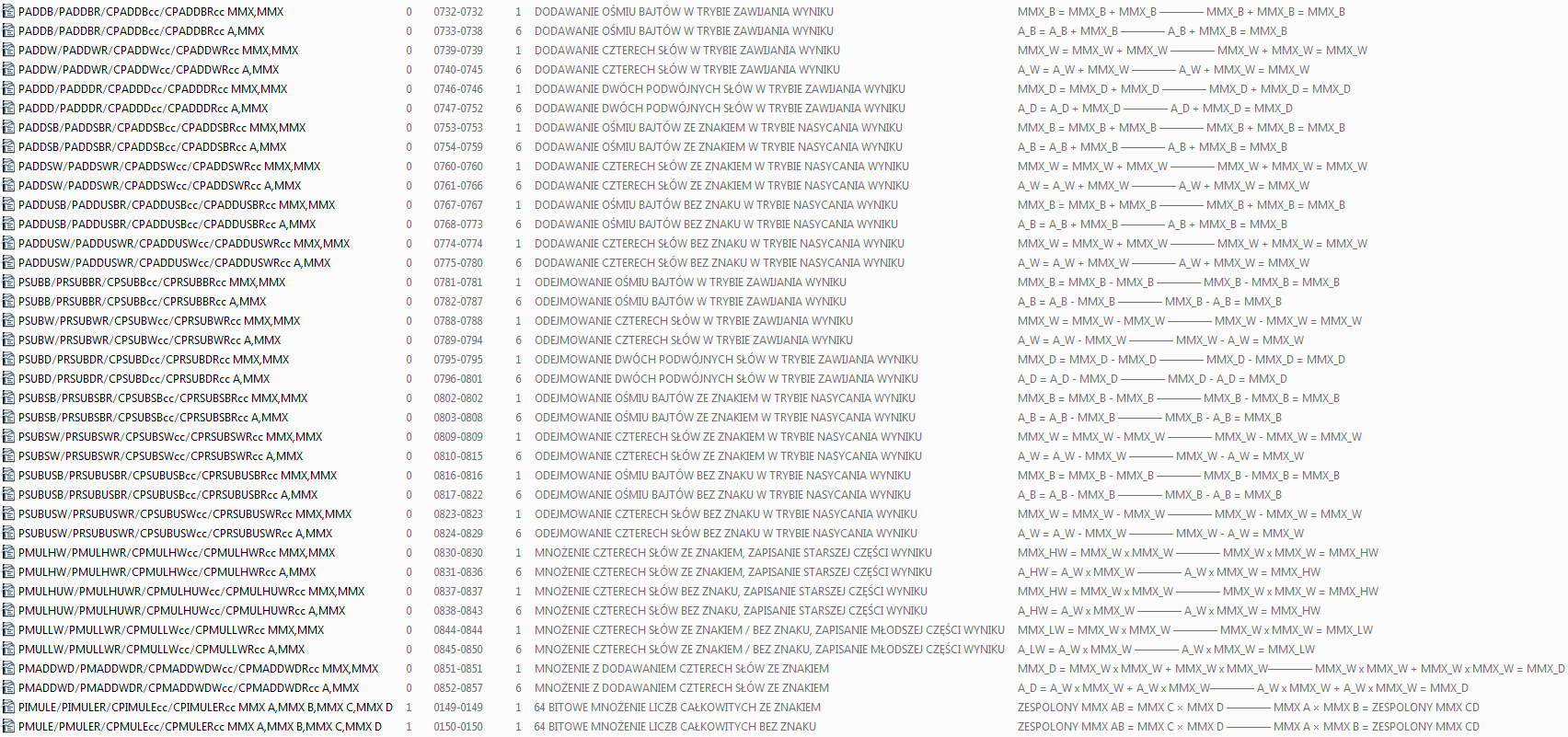 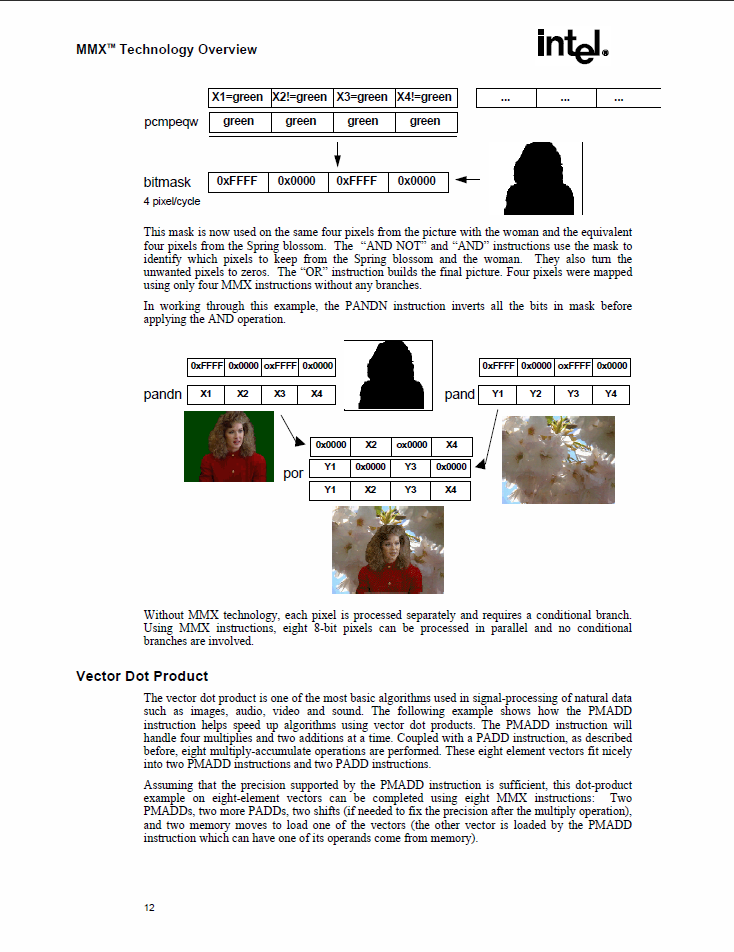 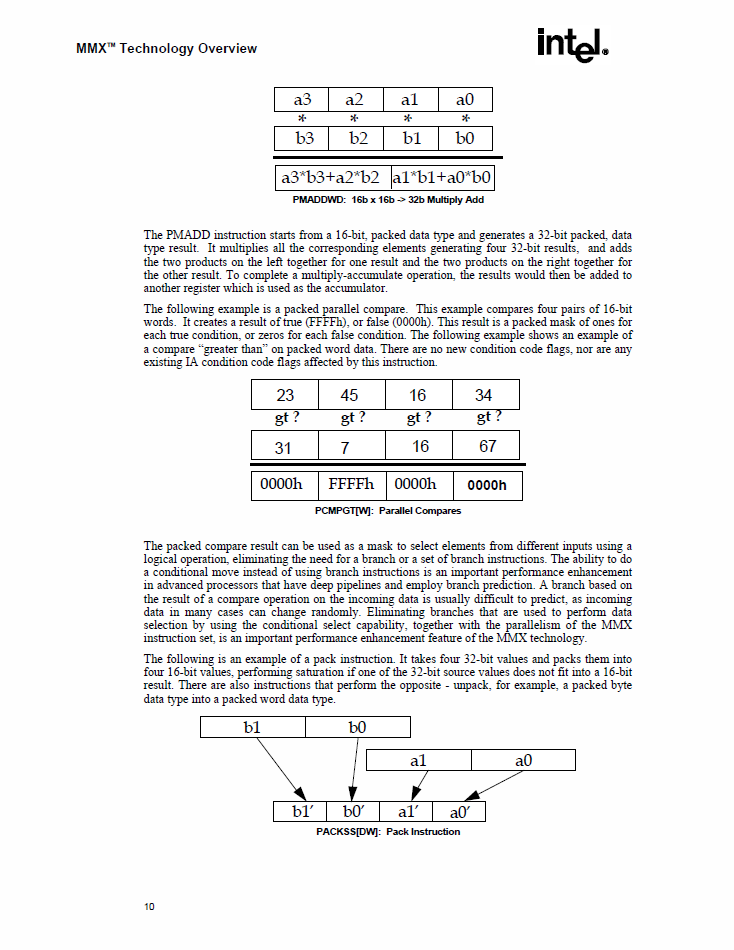 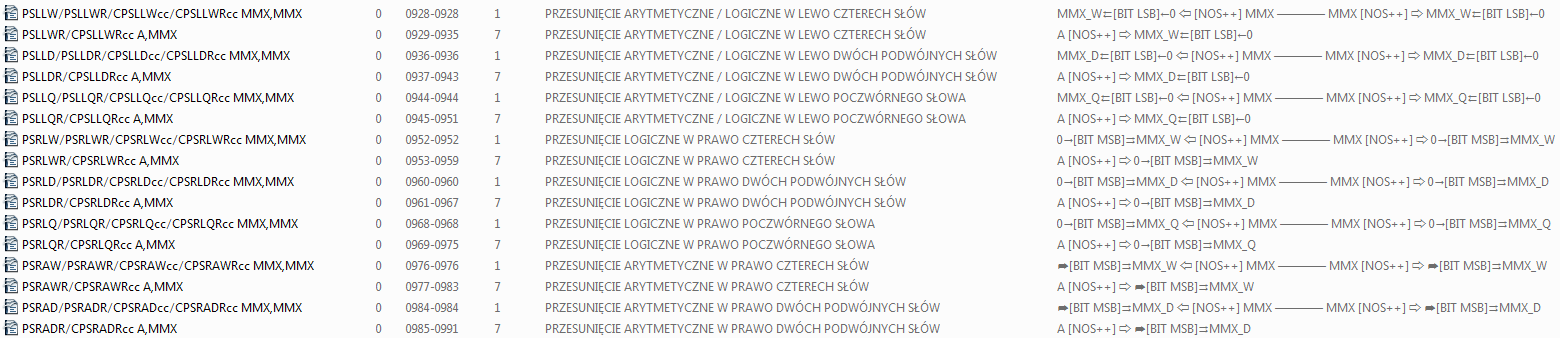 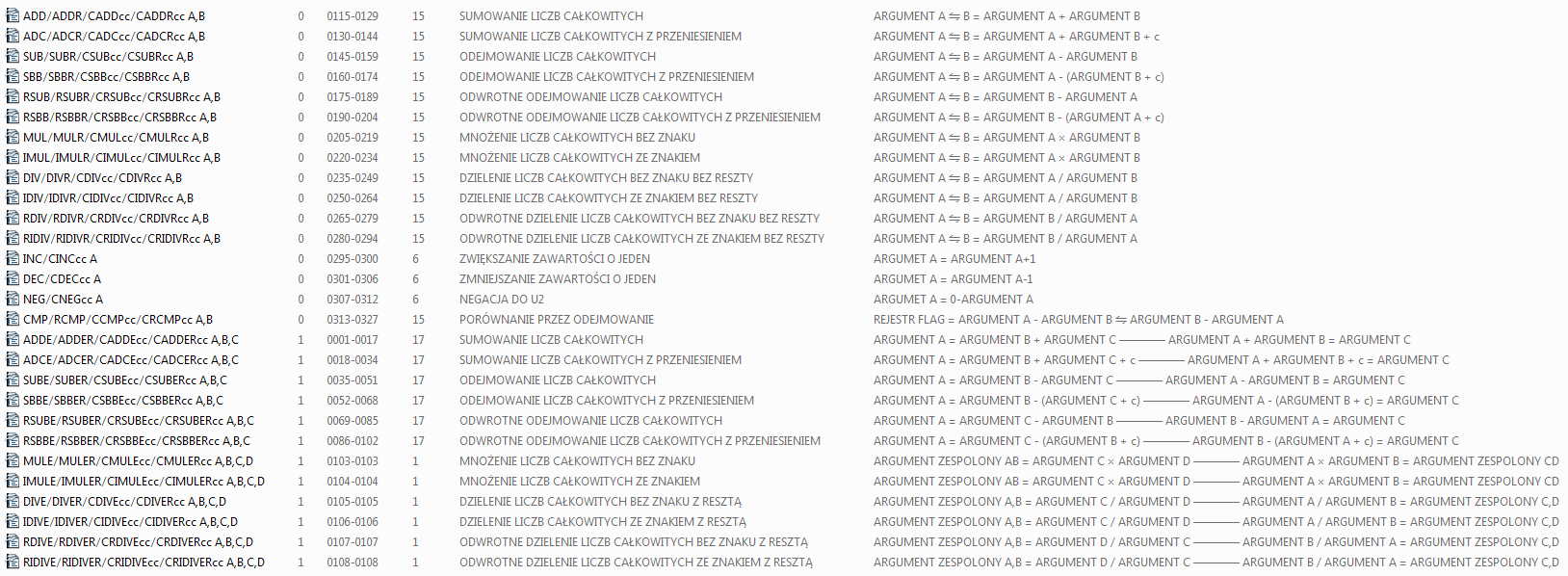 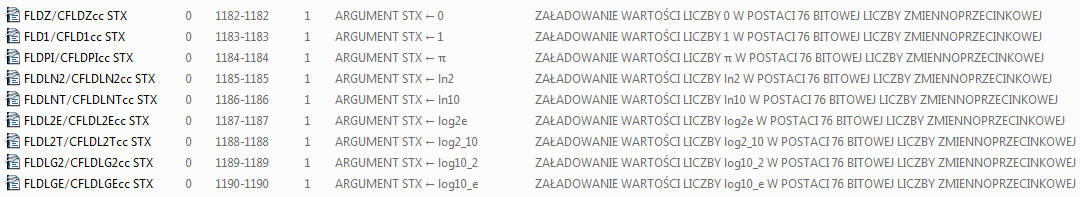 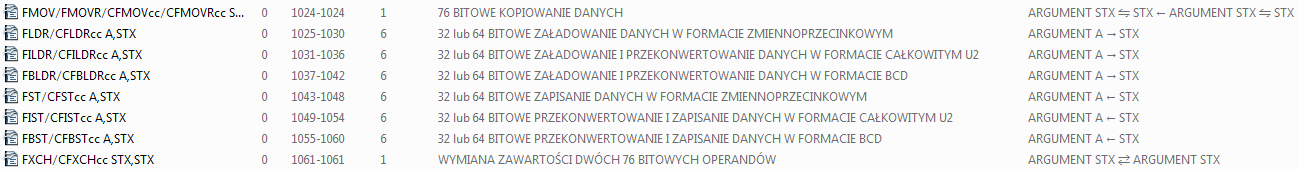 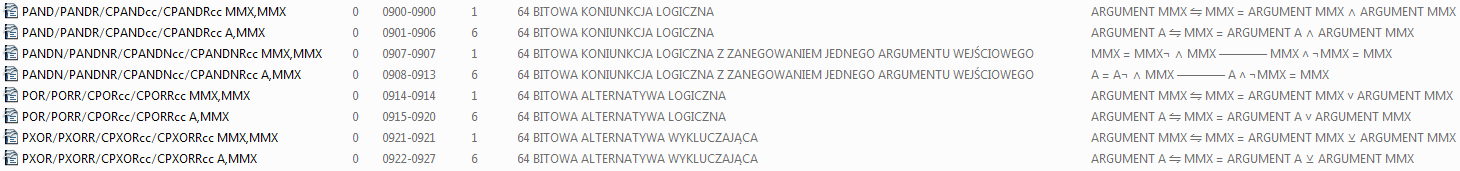 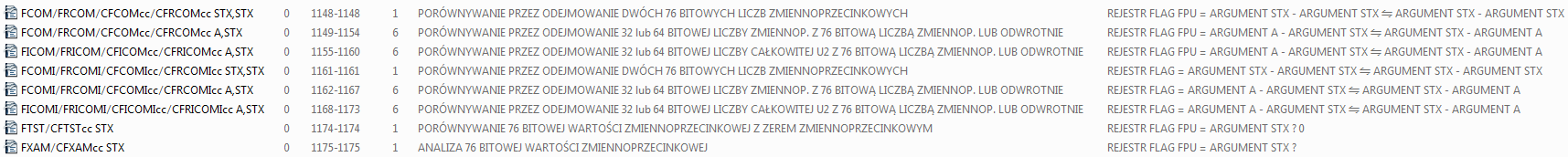 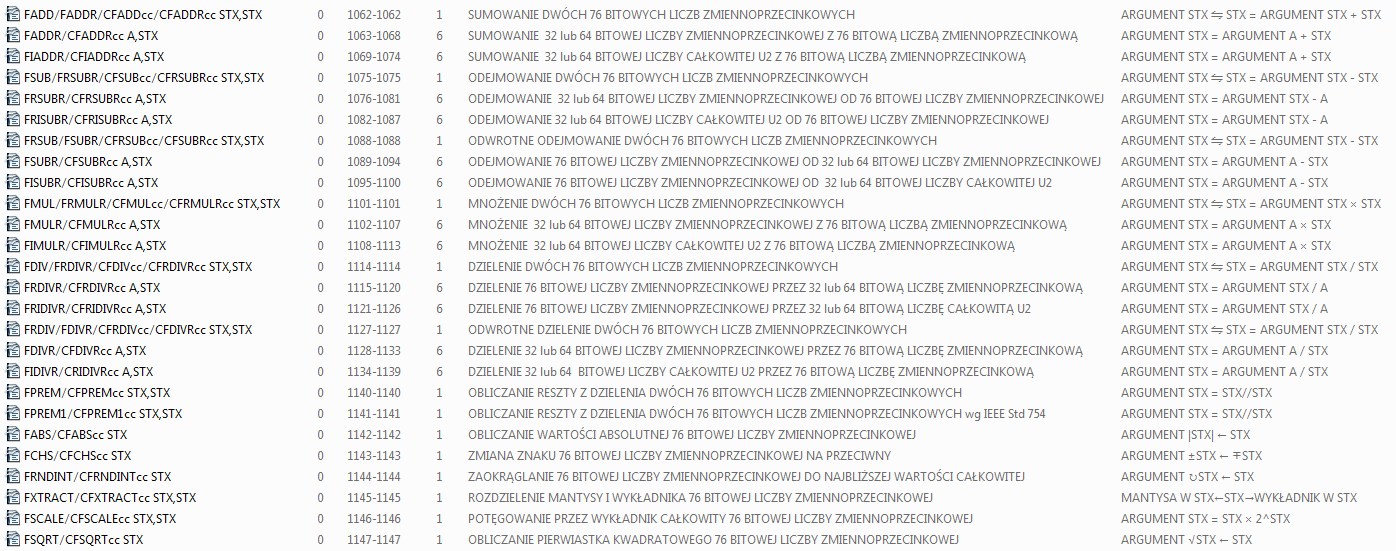 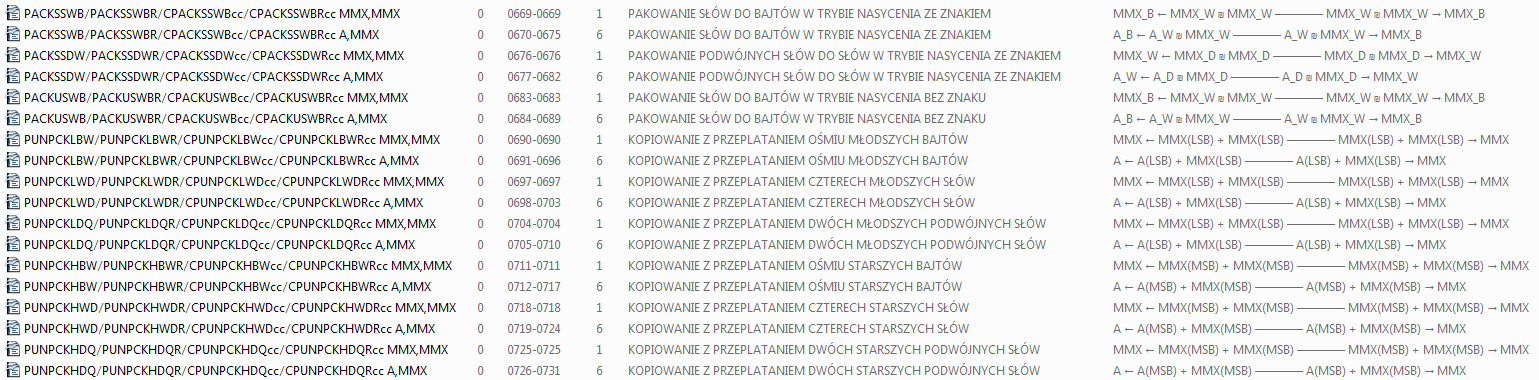 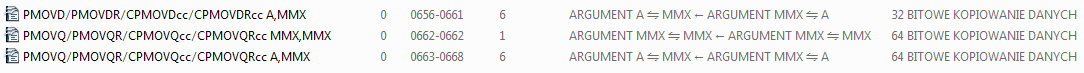 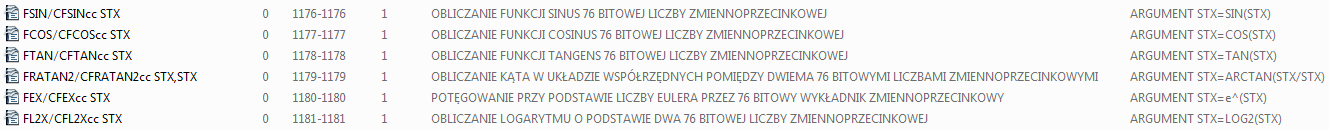 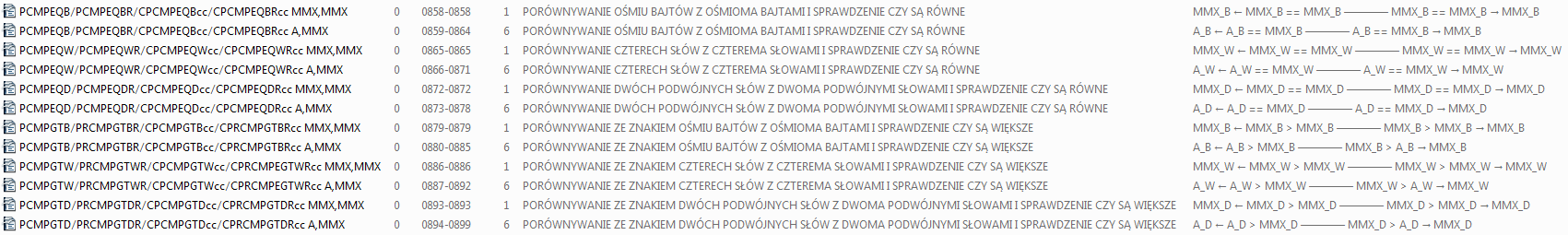 NOWY CEL
 KOMPUTER NA UKŁADACH TTL
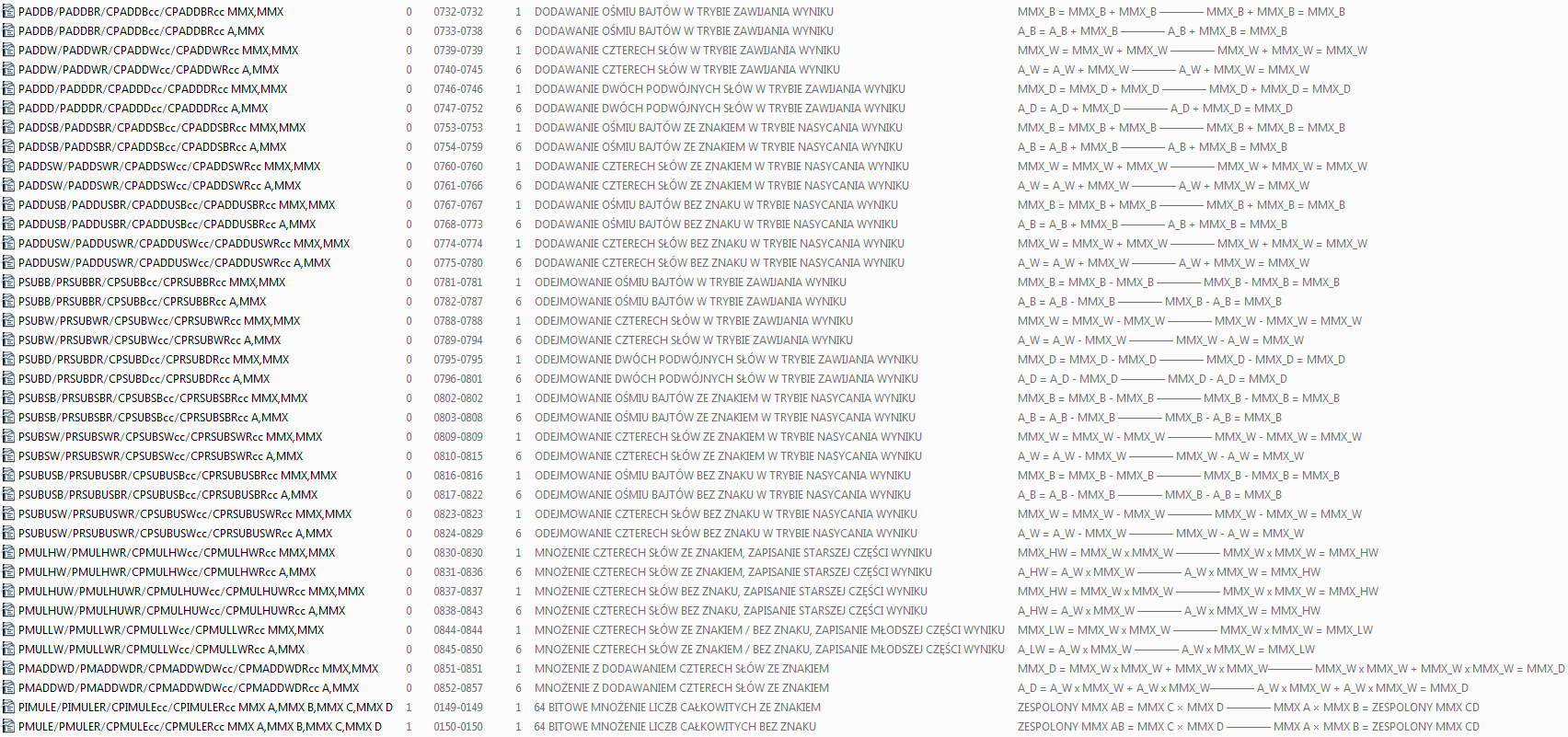 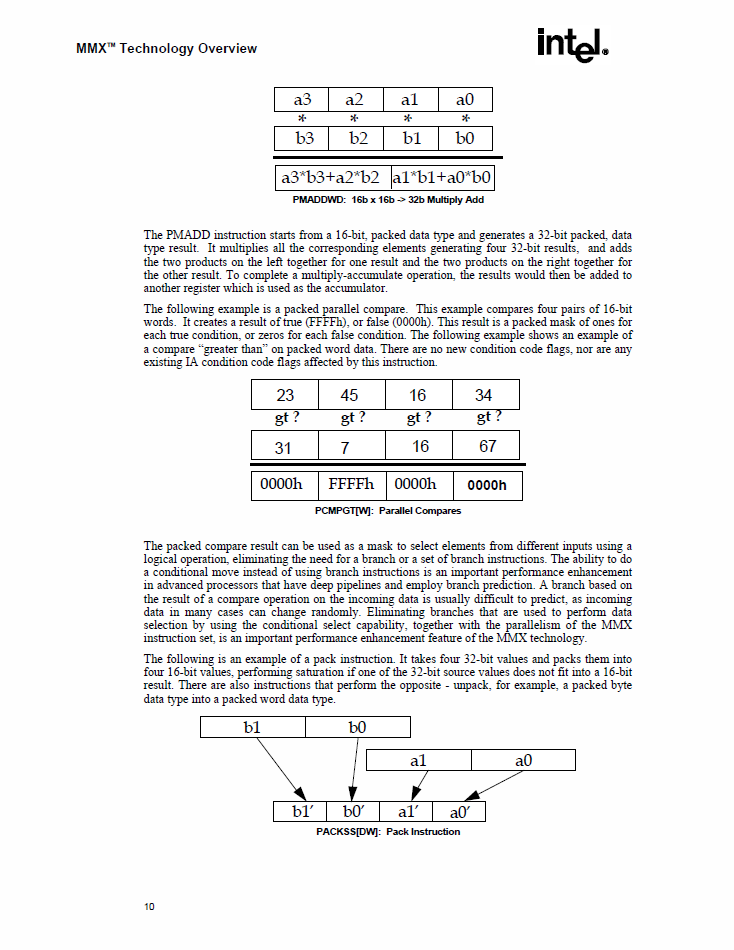 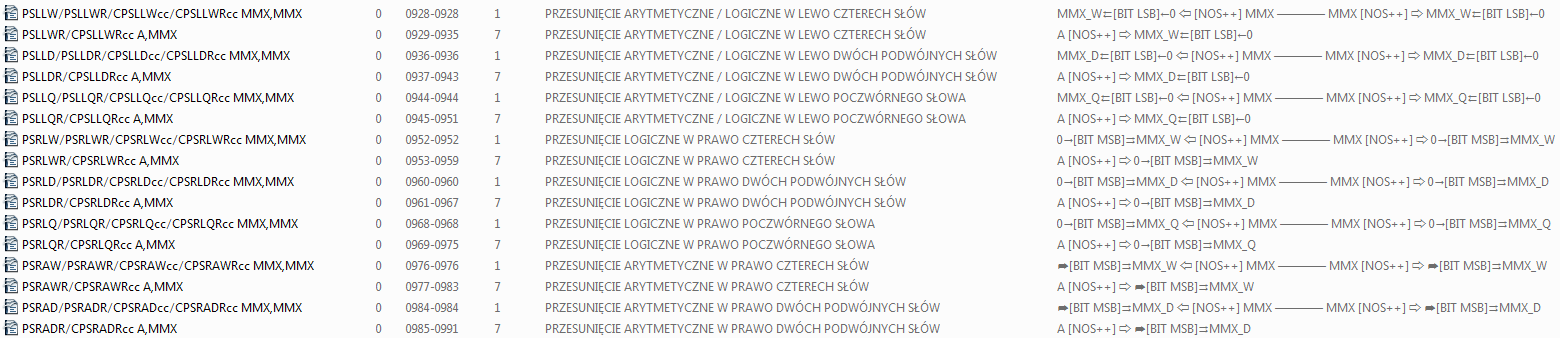 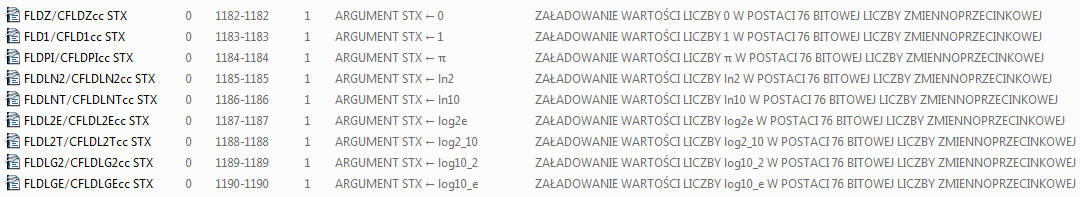 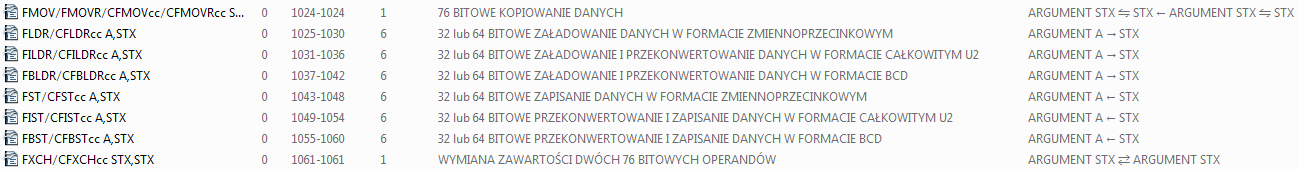 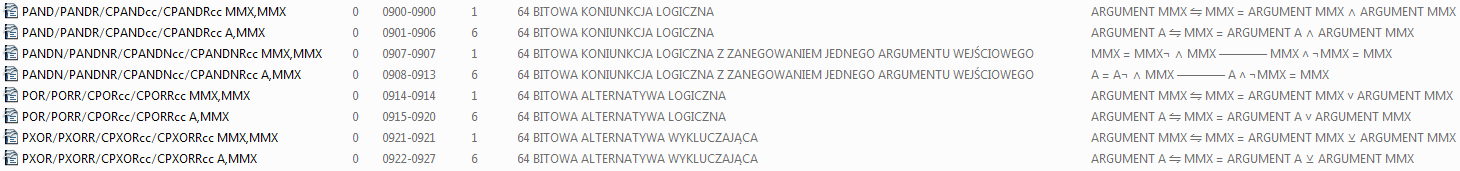 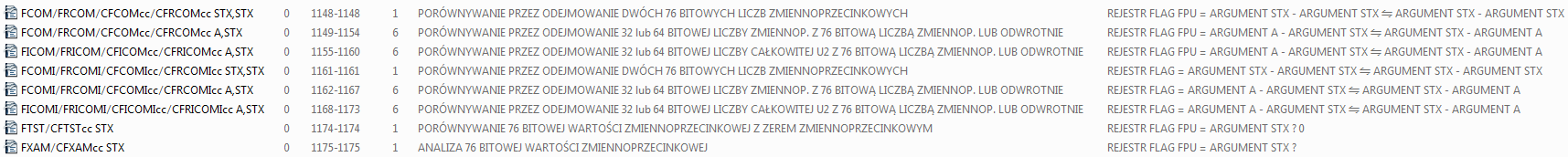 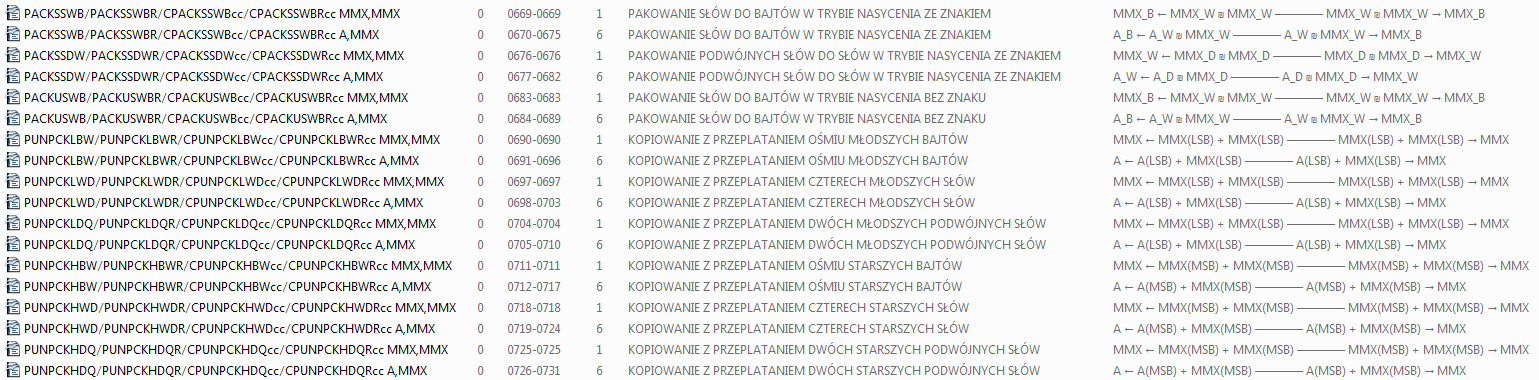 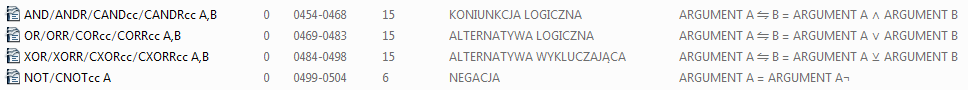 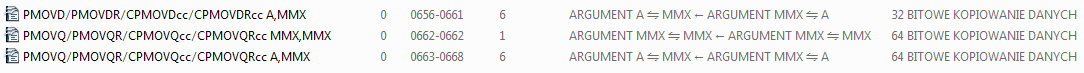 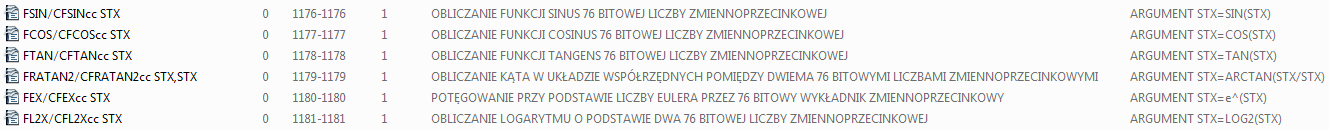 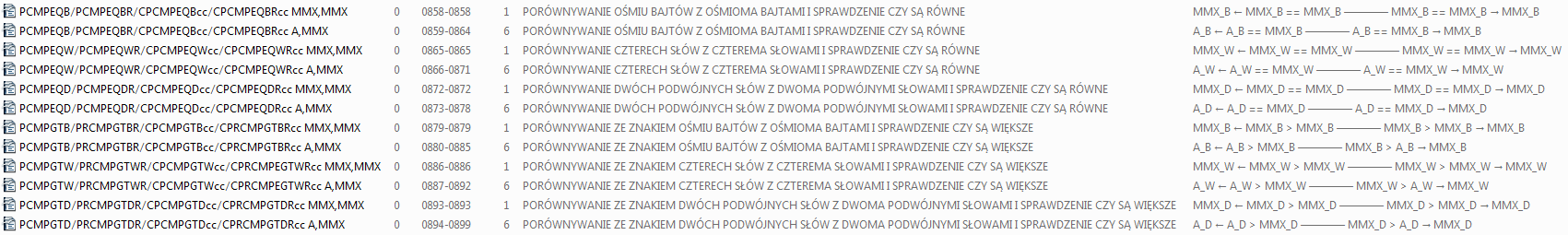 NOWY CEL
 KOMPUTER NA UKŁADACH TTL
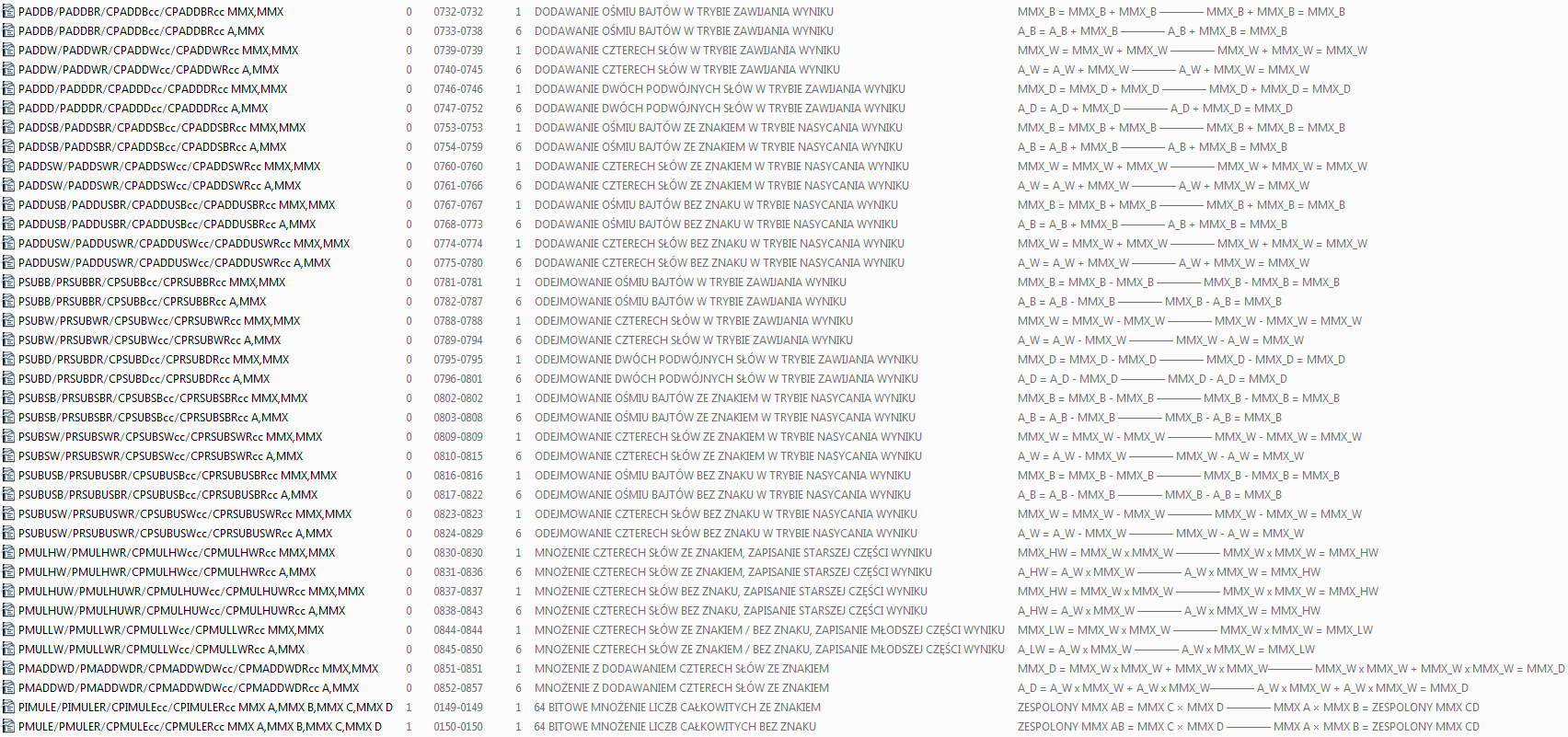 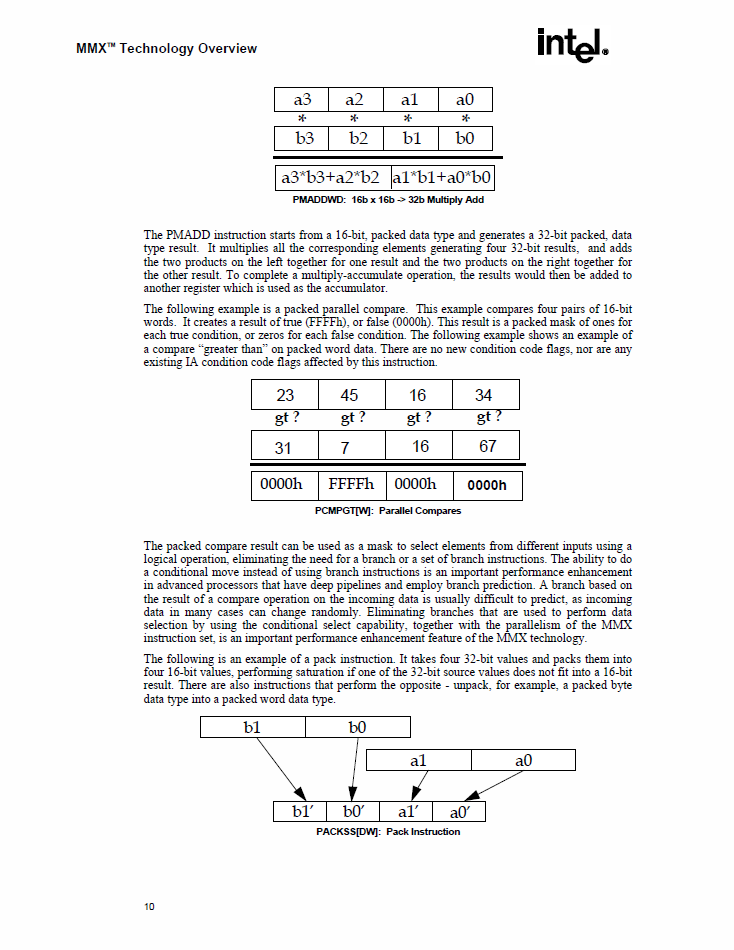 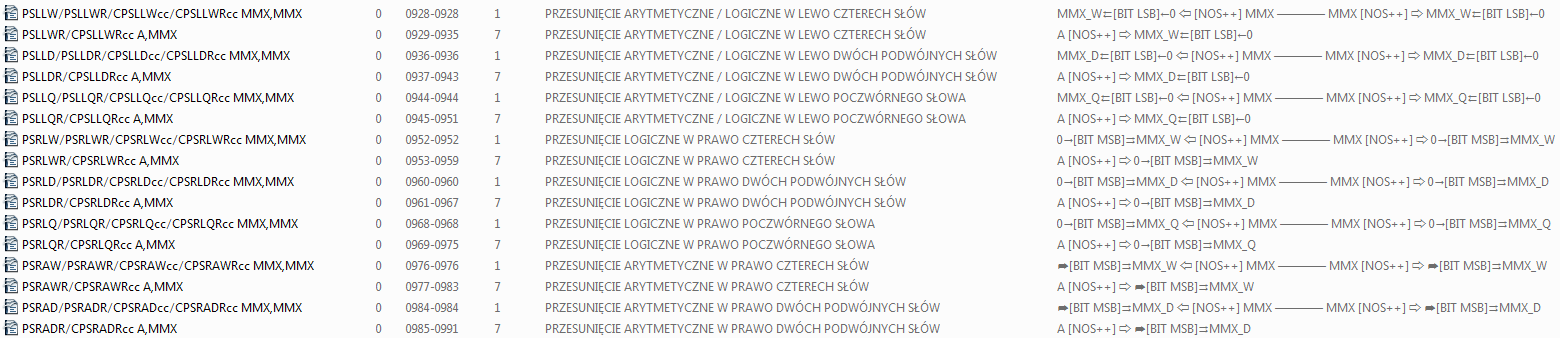 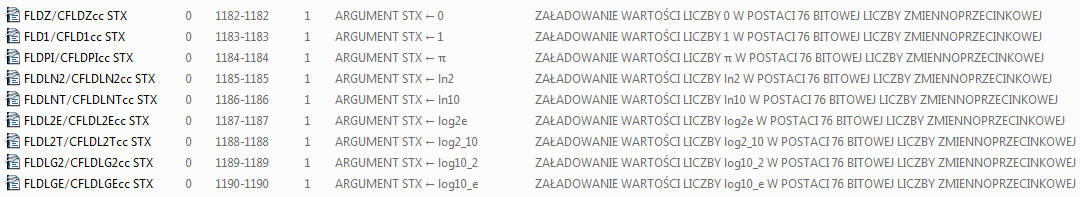 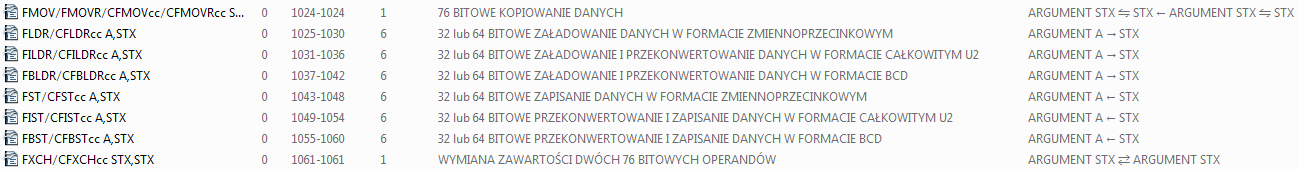 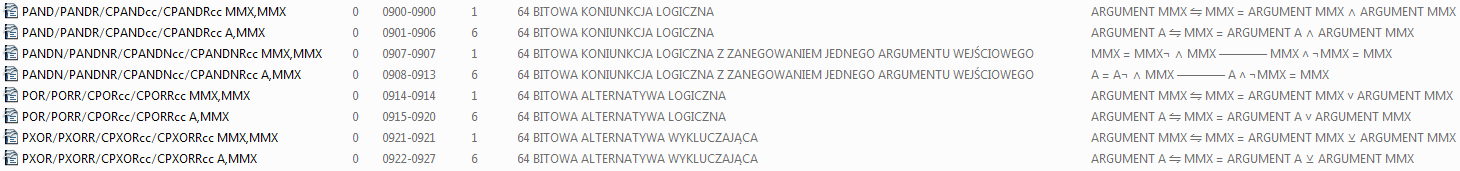 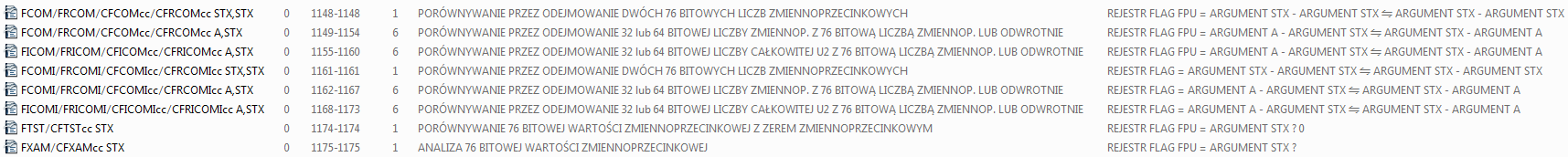 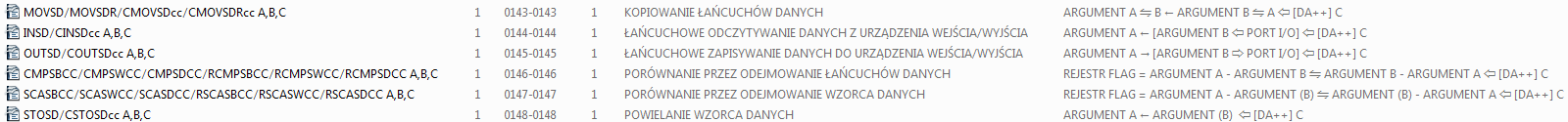 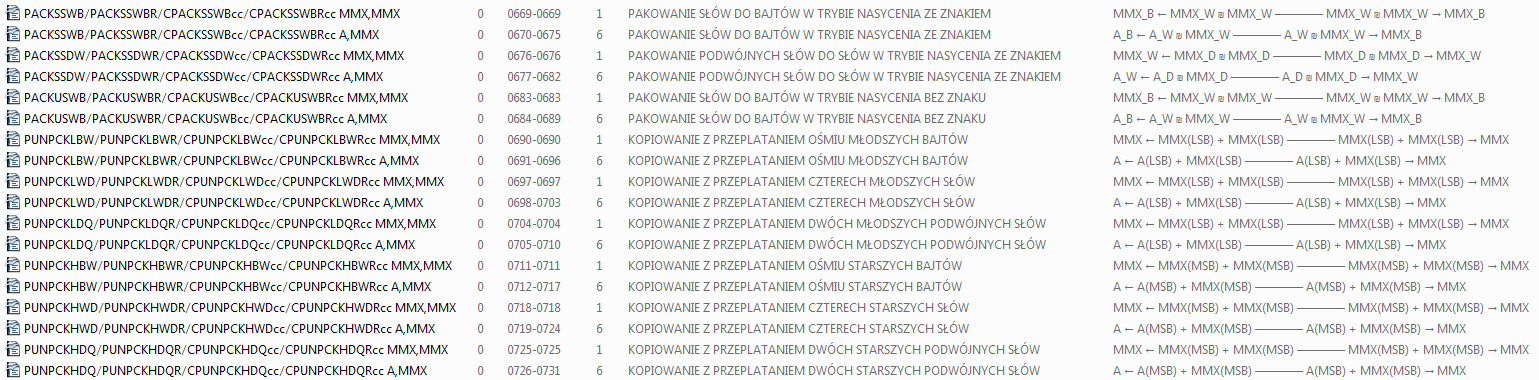 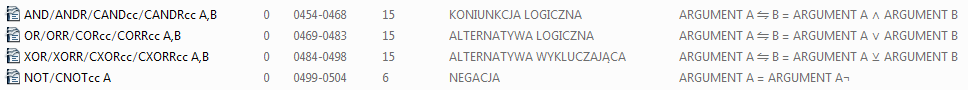 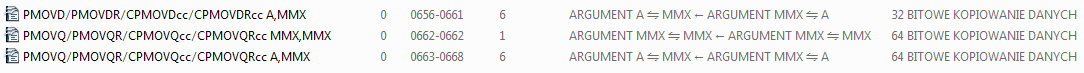 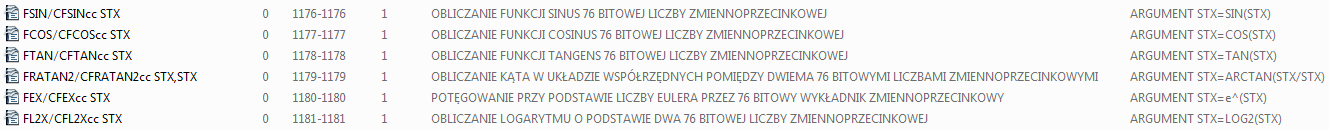 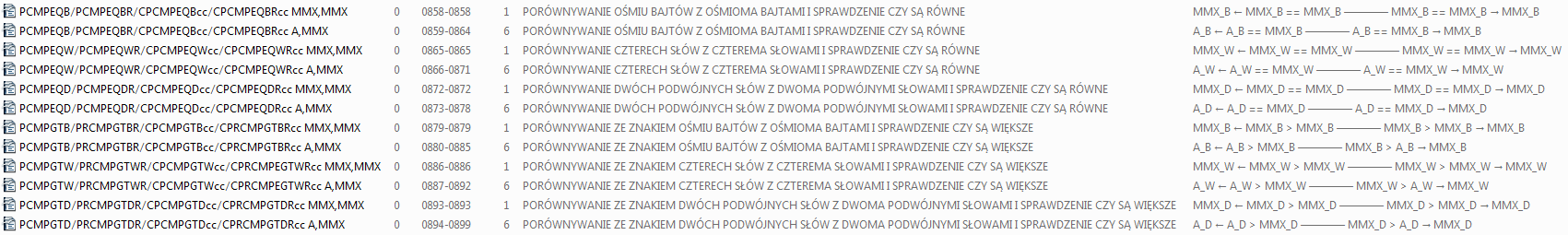 NOWY CEL
 KOMPUTER NA UKŁADACH TTL
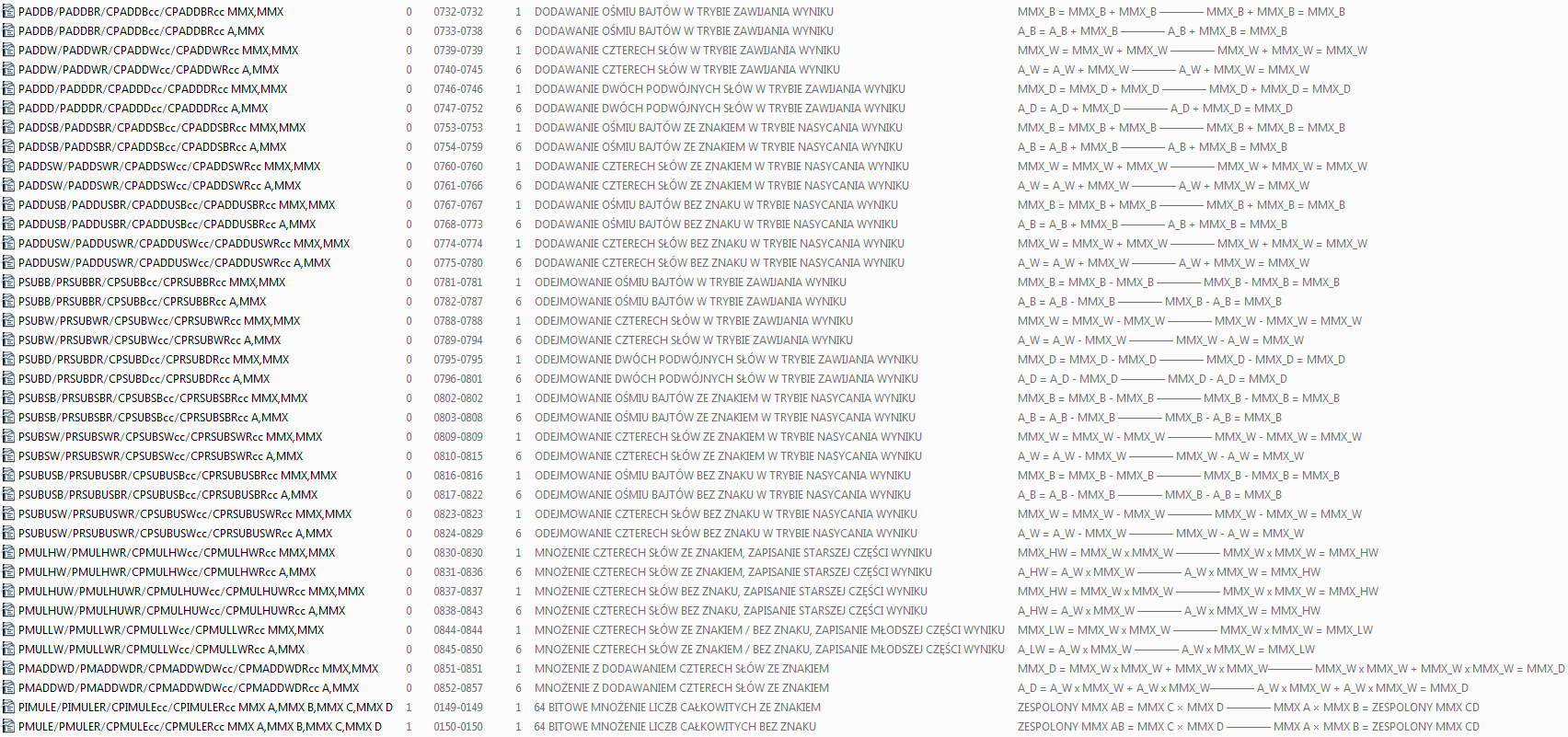 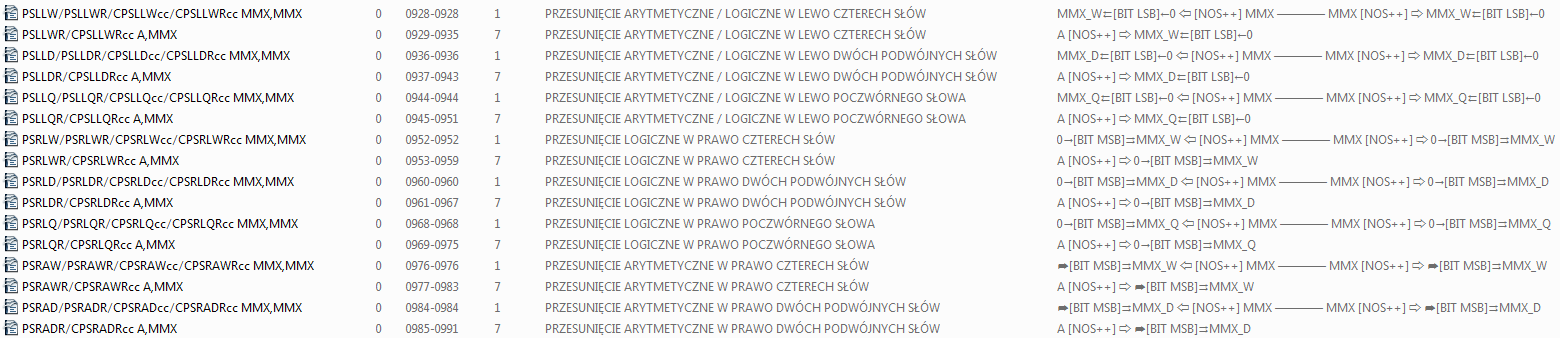 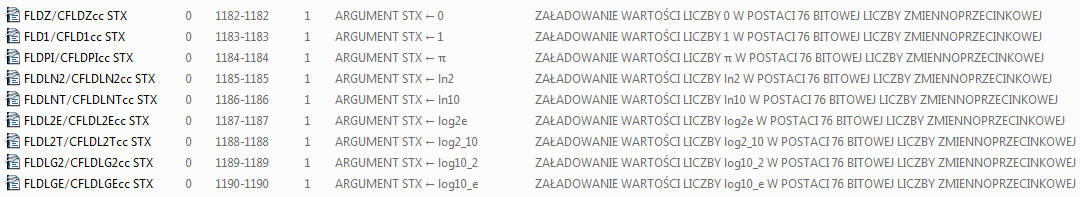 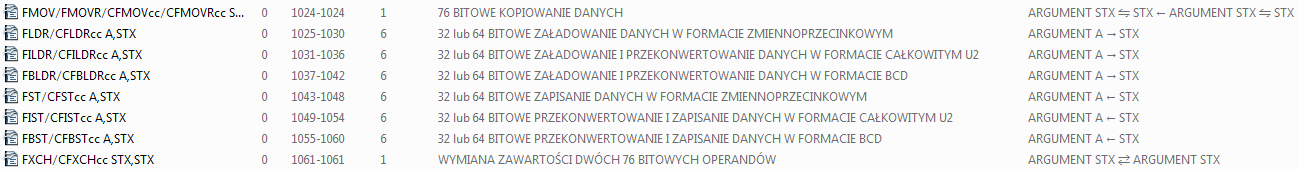 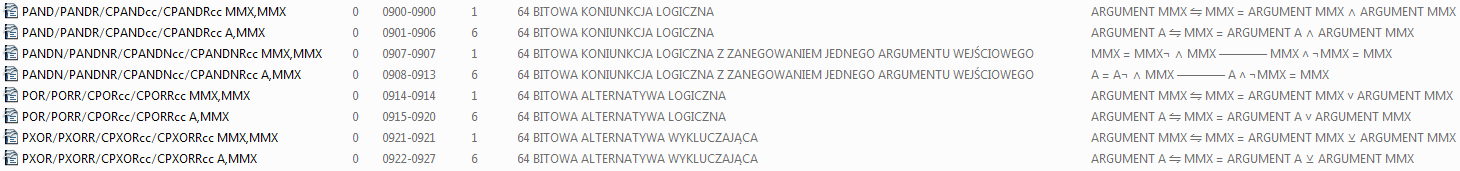 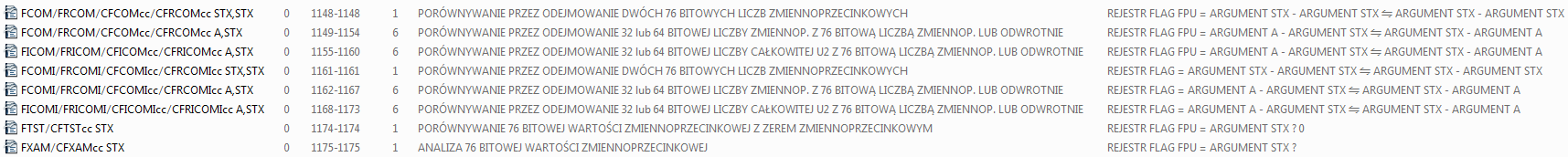 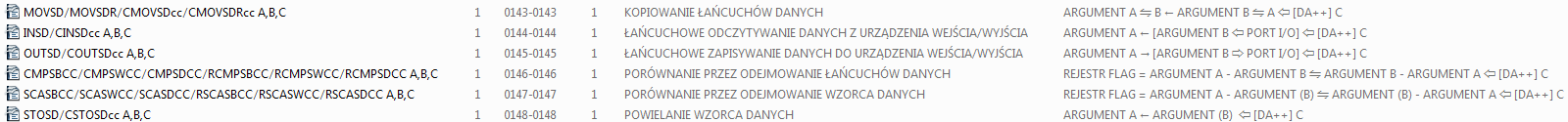 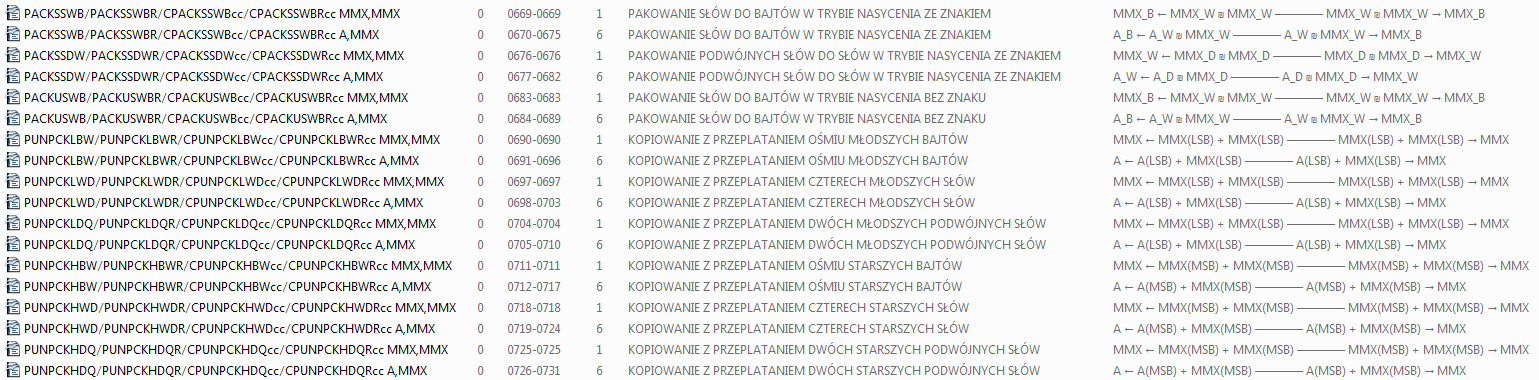 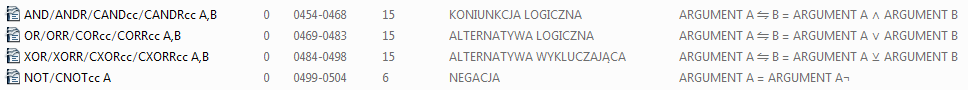 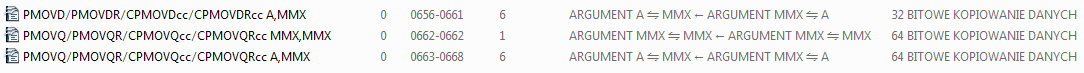 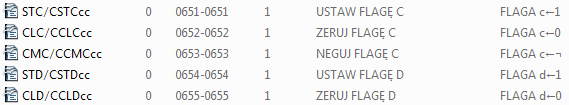 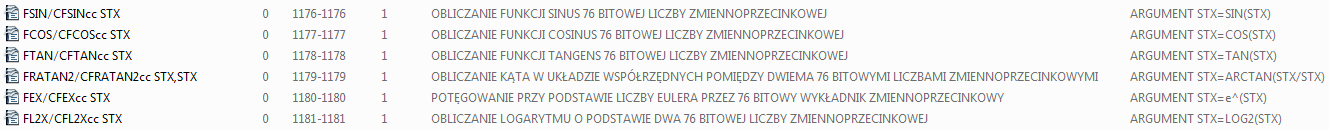 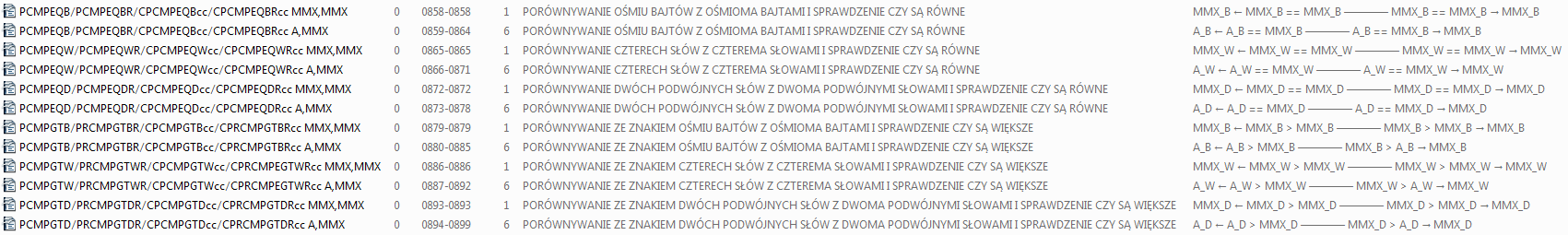 NOWY CEL
 KOMPUTER NA UKŁADACH TTL
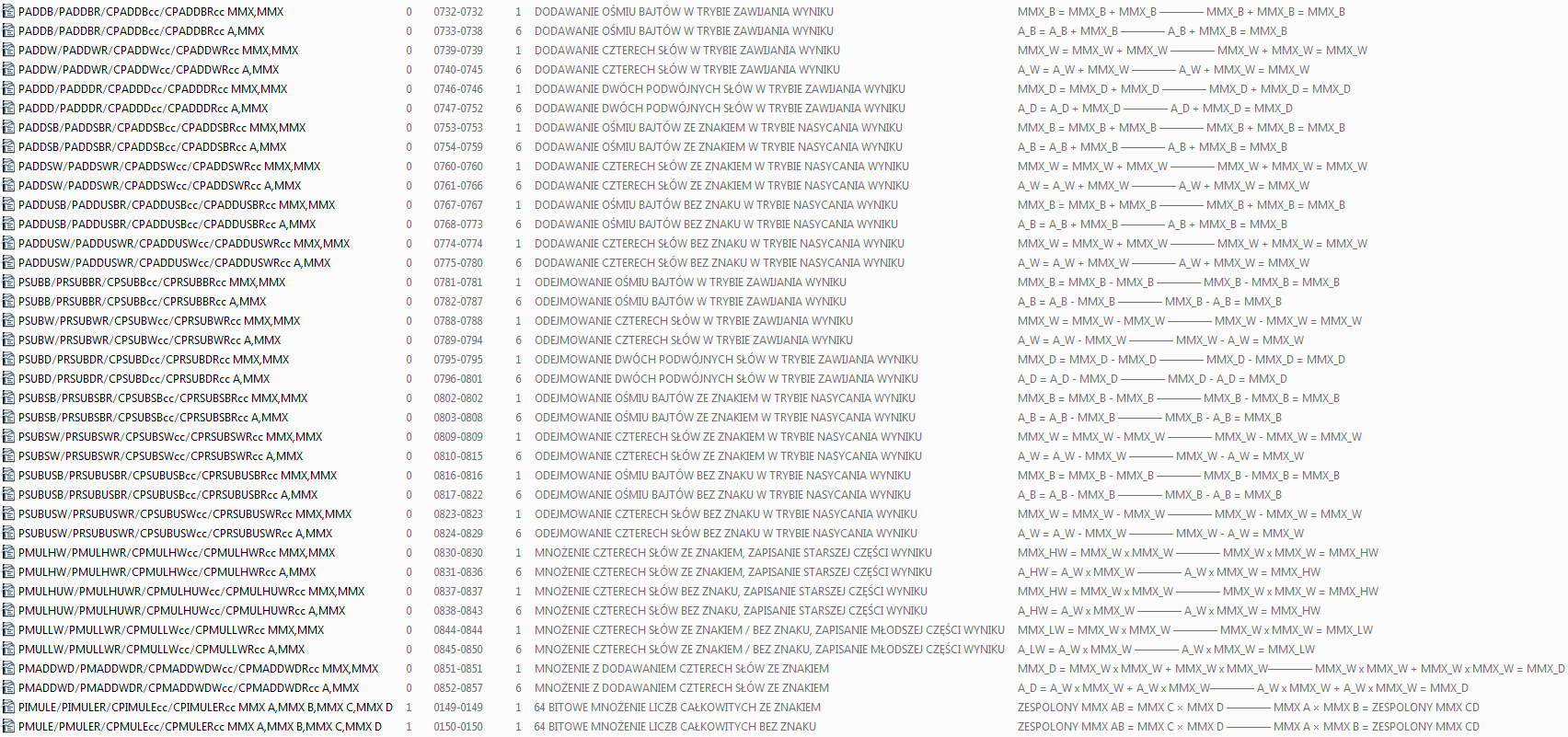 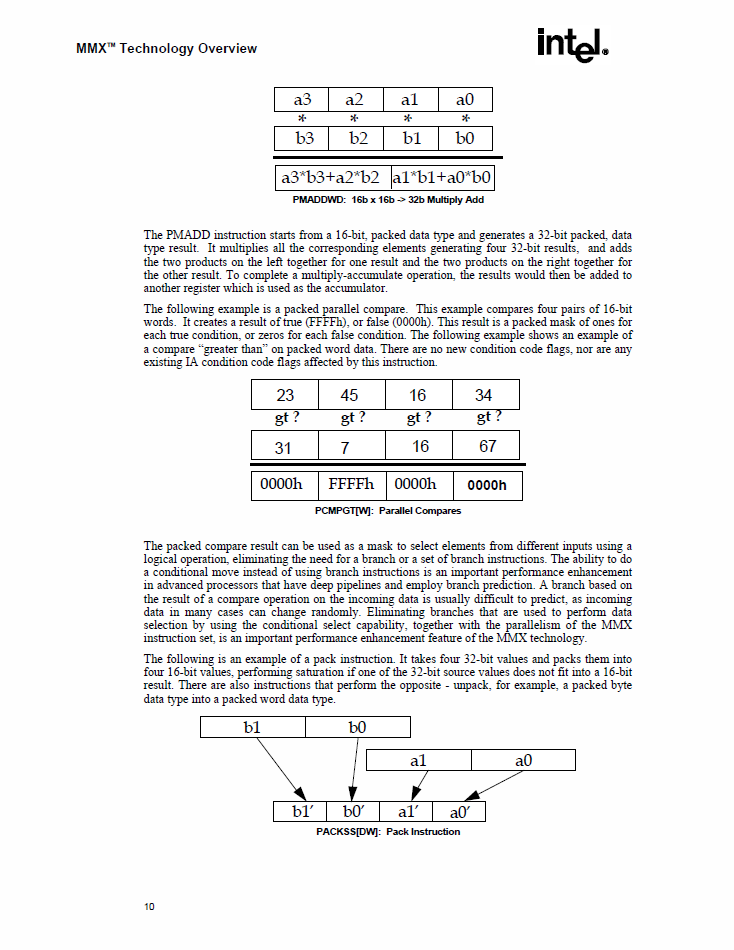 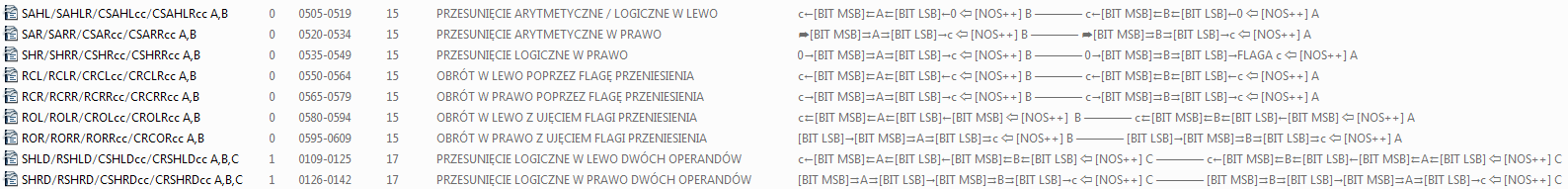 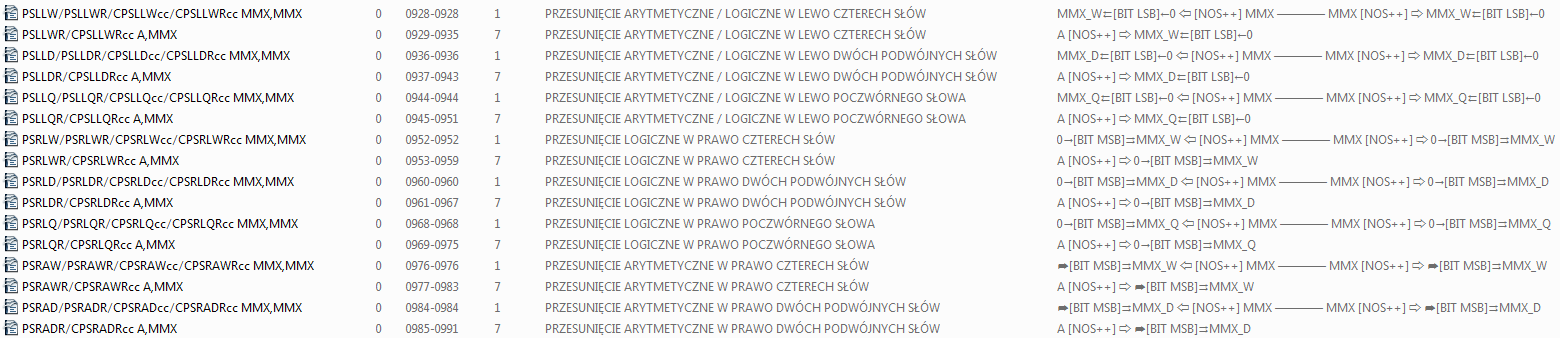 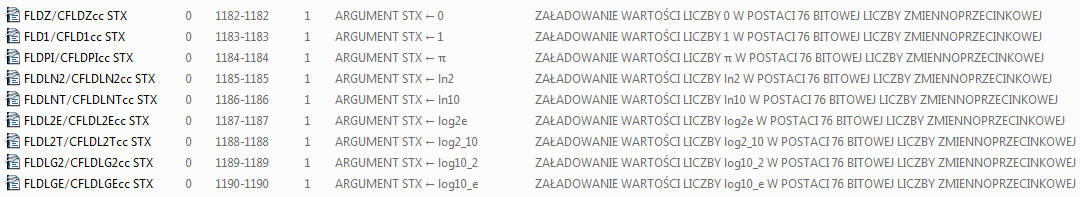 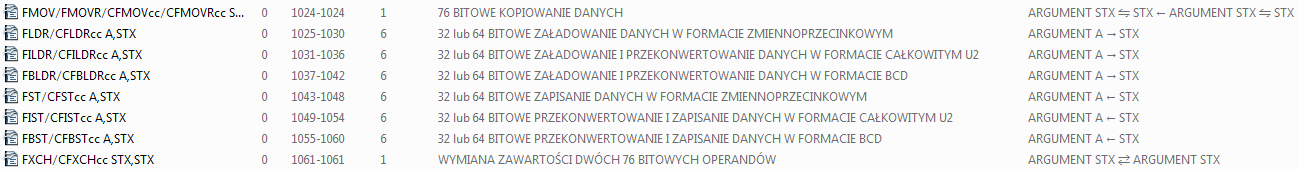 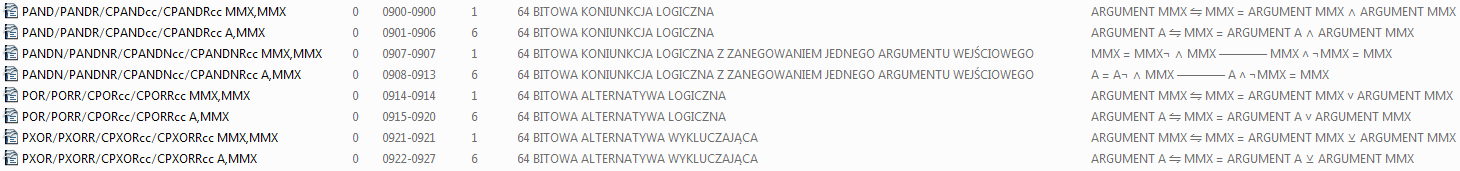 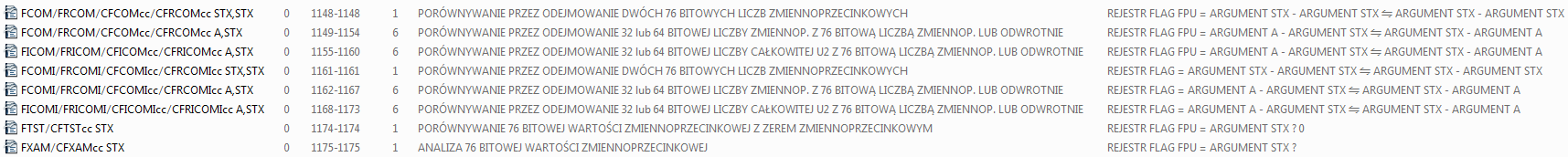 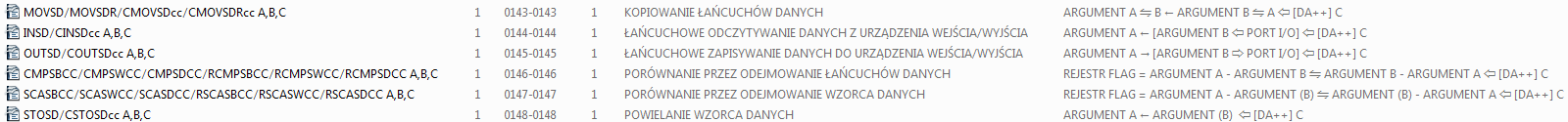 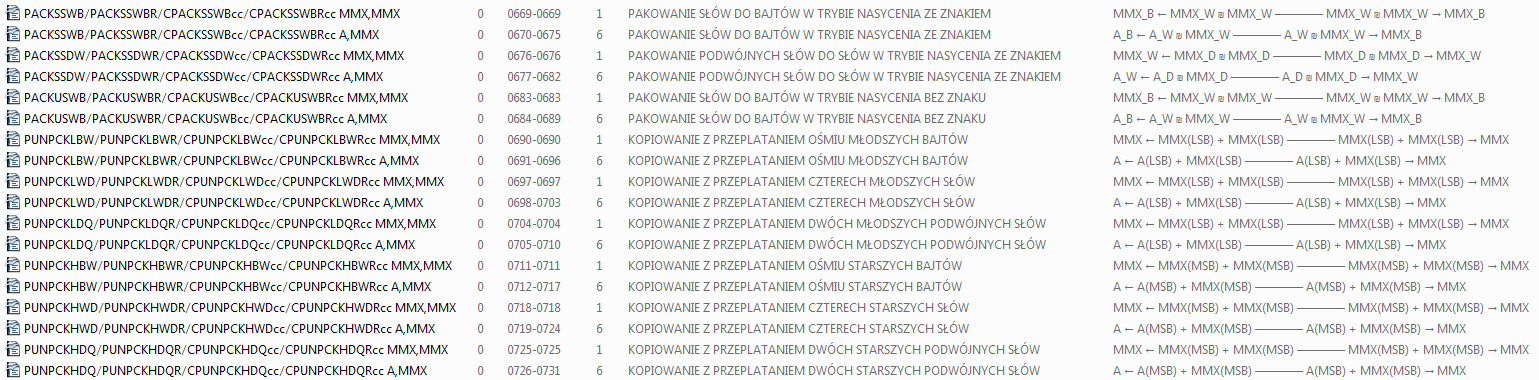 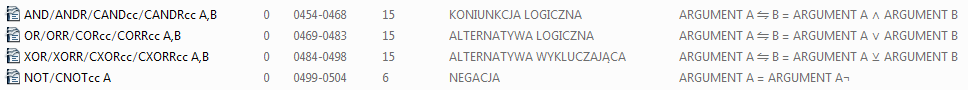 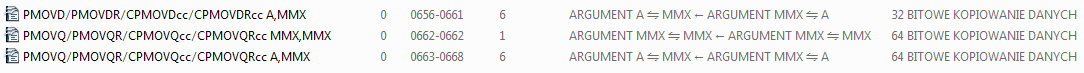 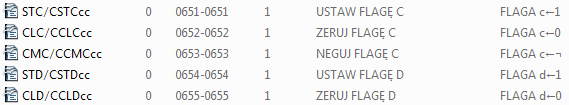 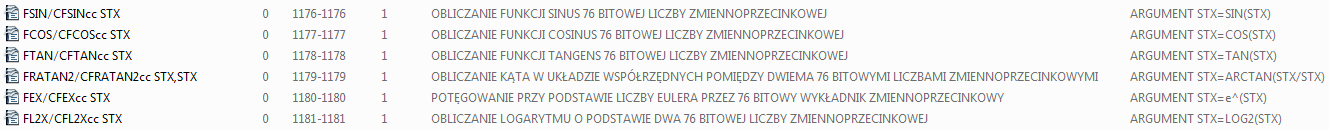 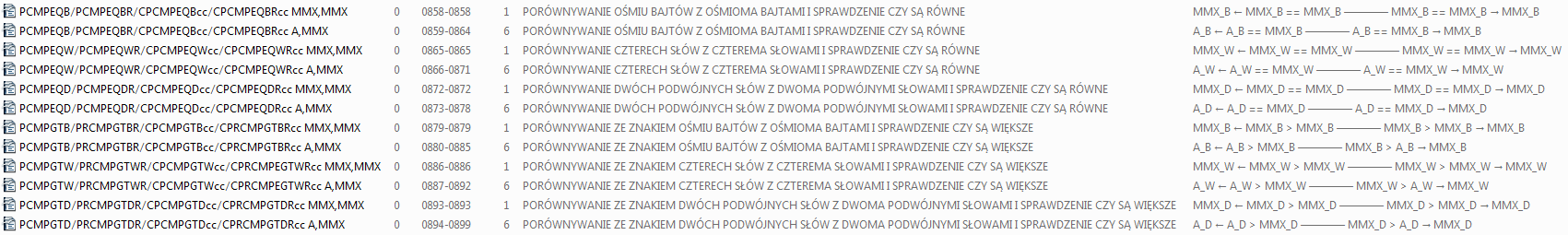 NOWY CEL
 KOMPUTER NA UKŁADACH TTL
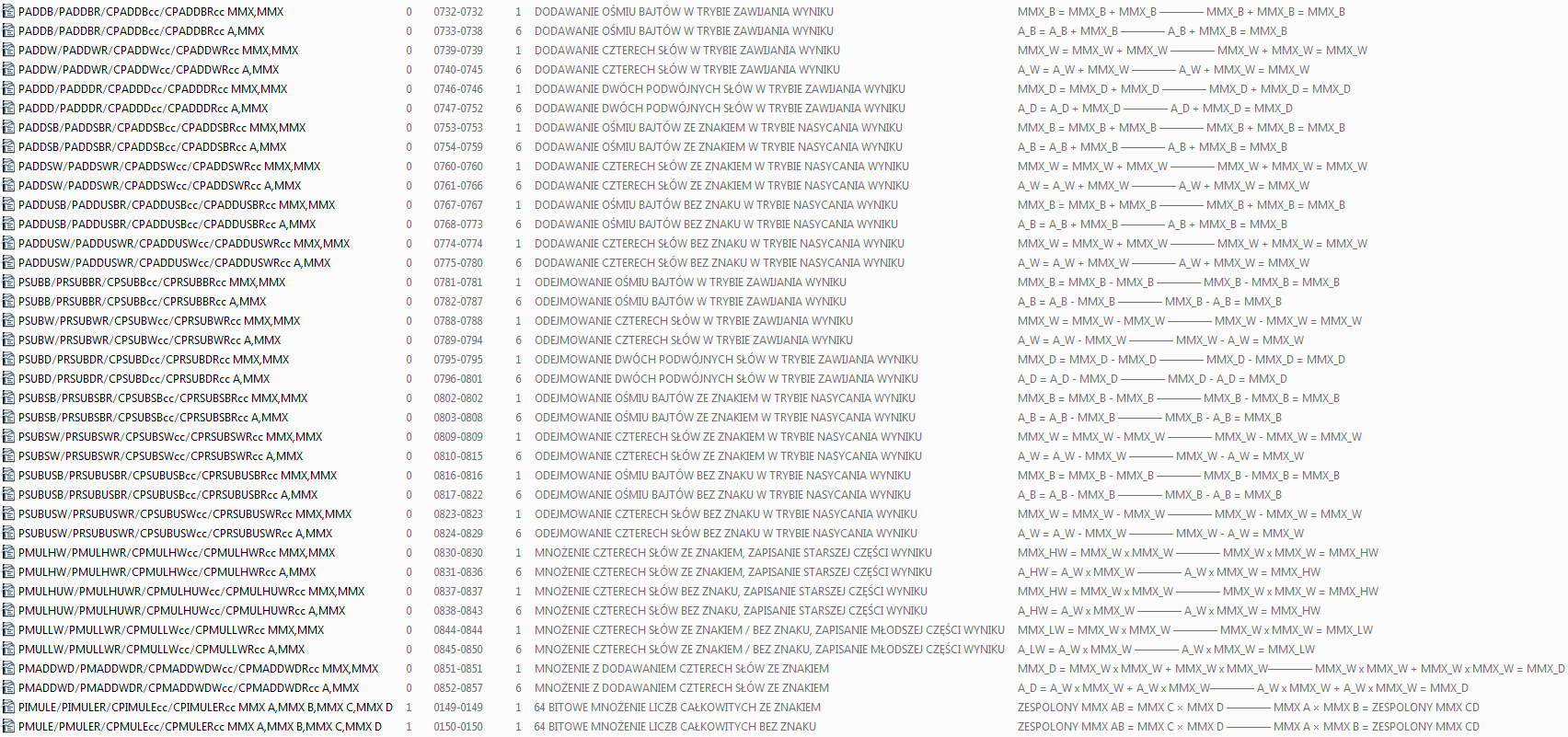 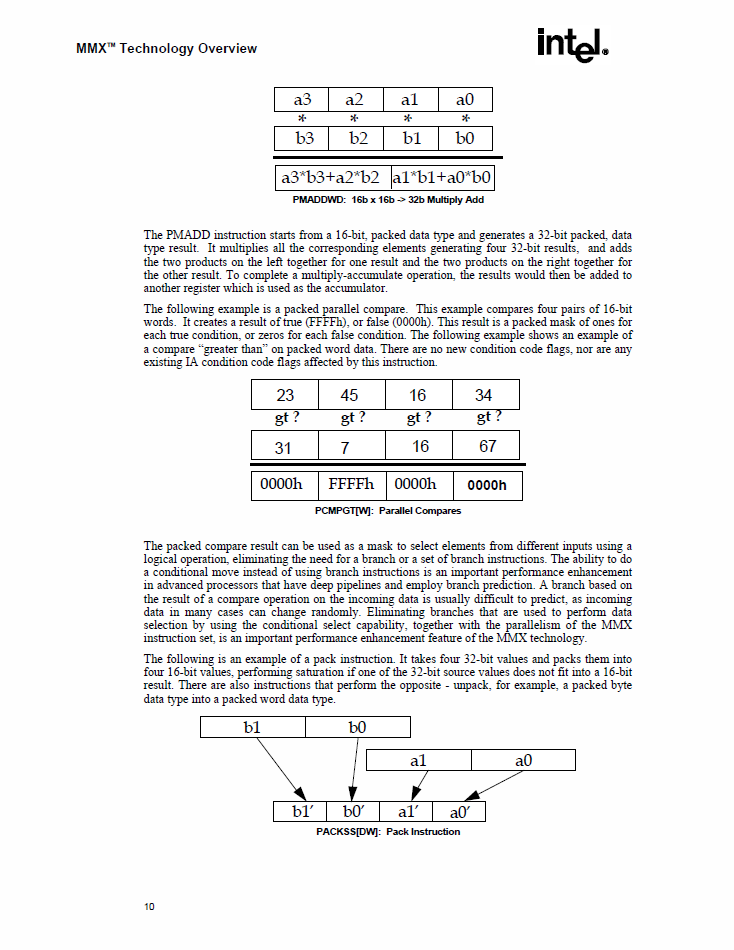 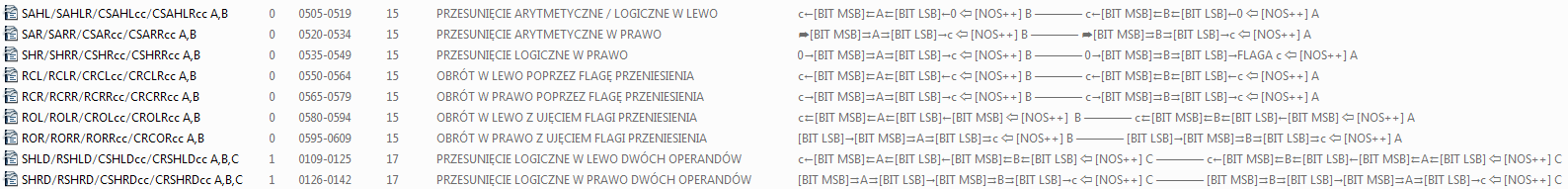 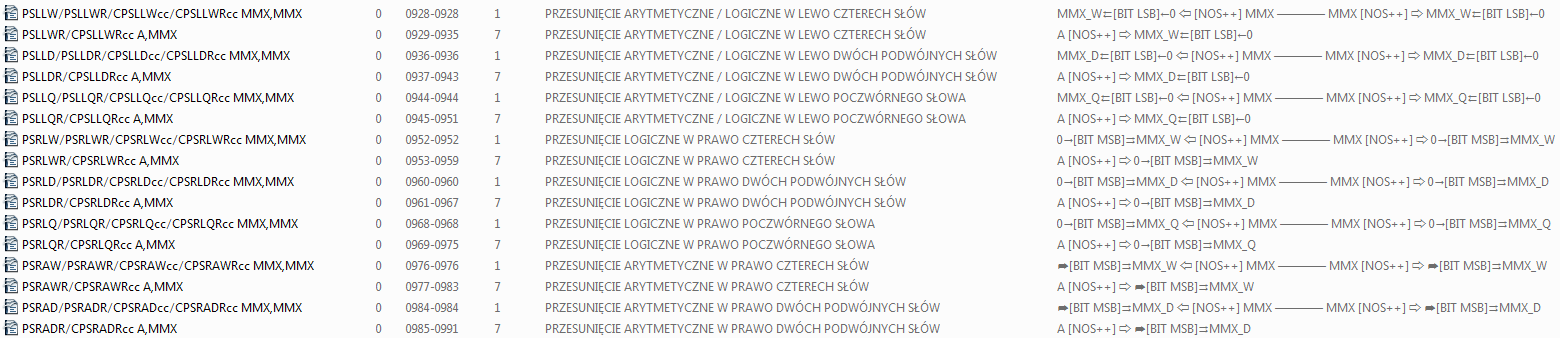 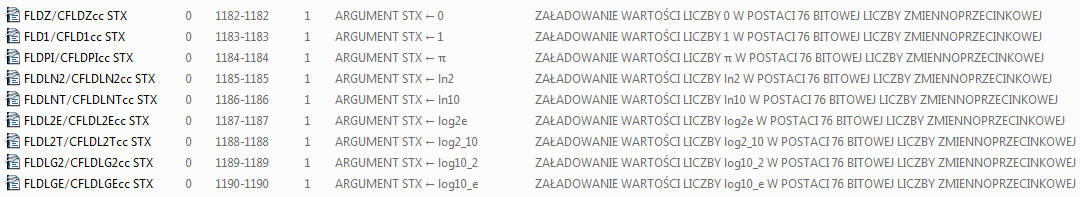 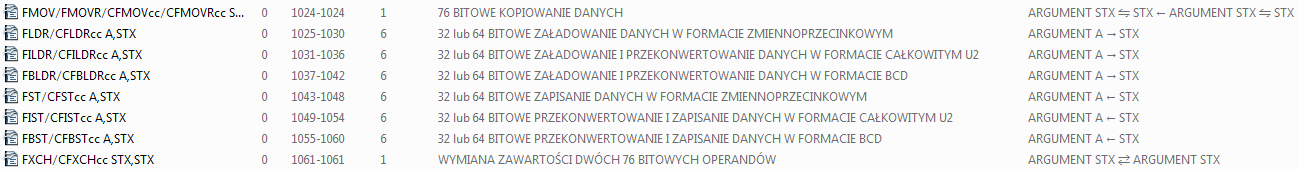 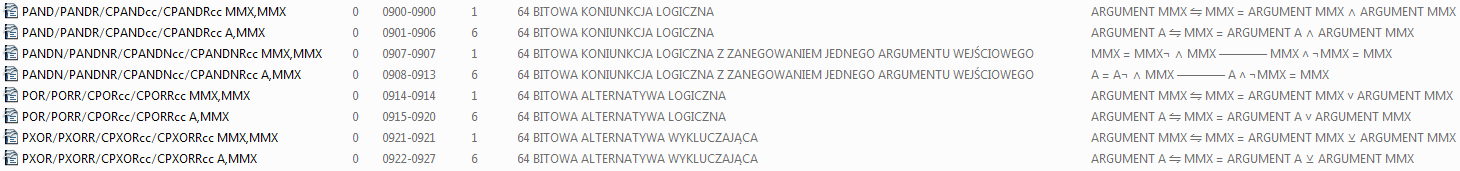 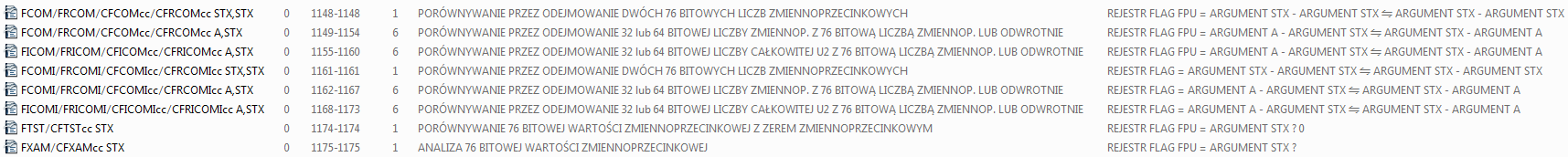 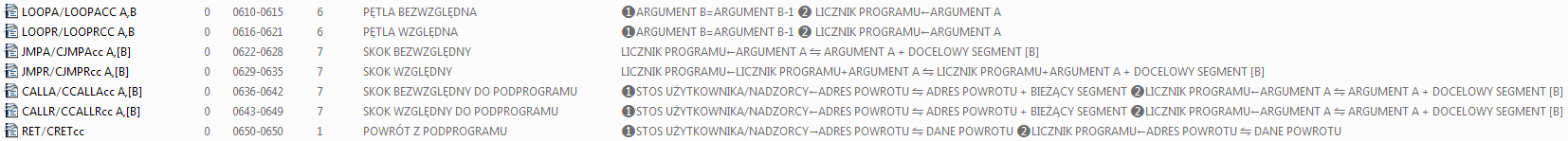 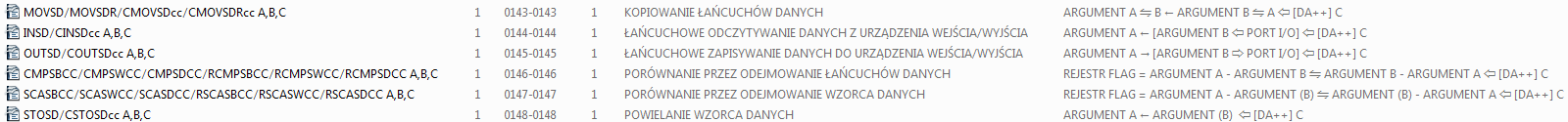 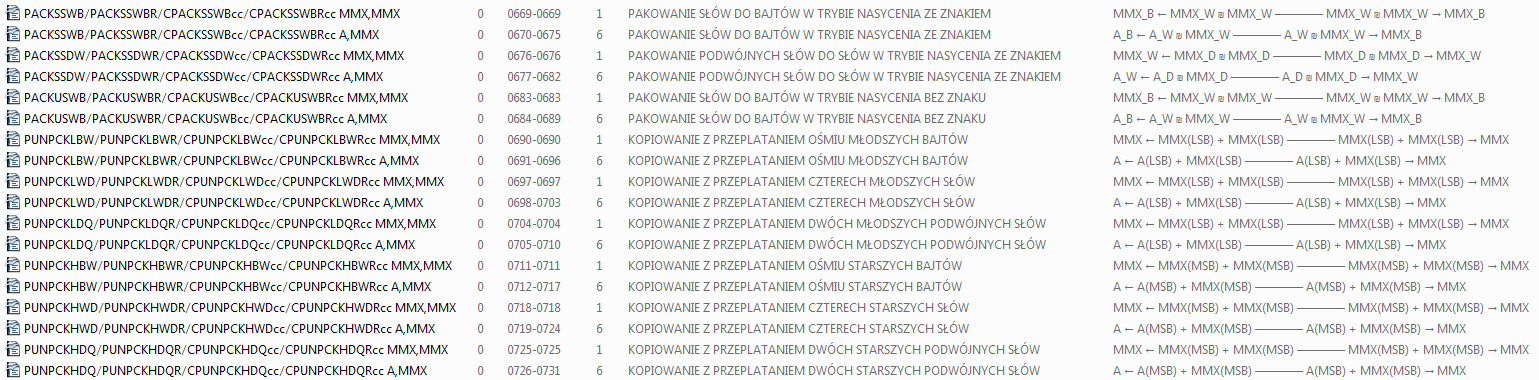 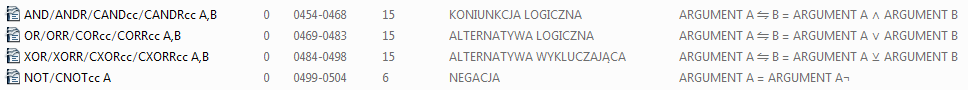 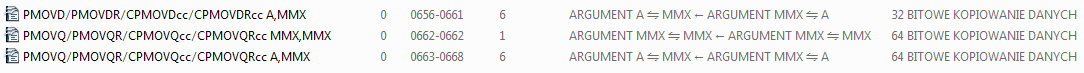 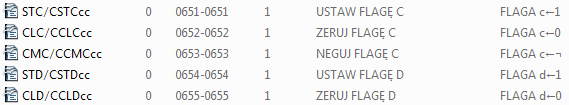 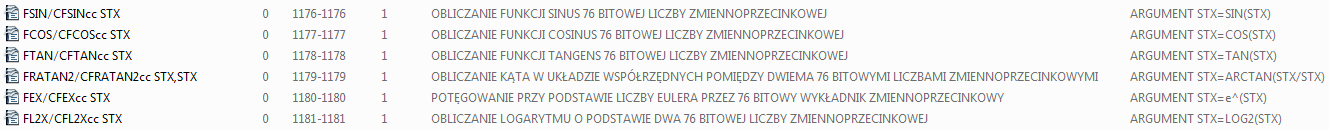 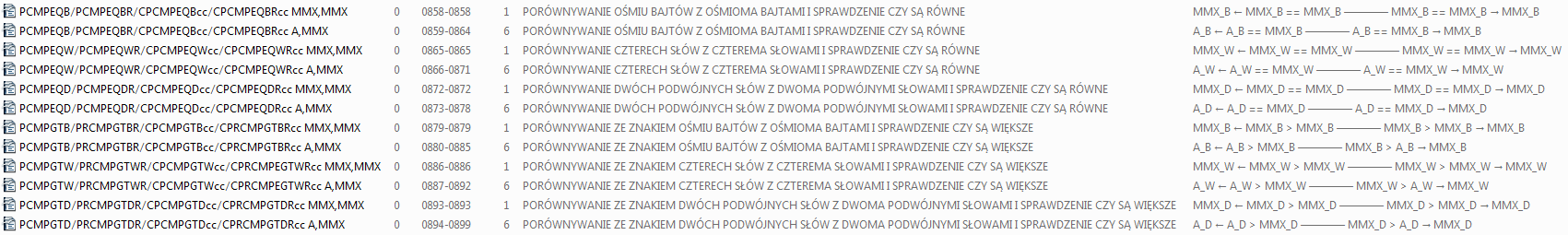 NOWY CEL
 KOMPUTER NA UKŁADACH TTL
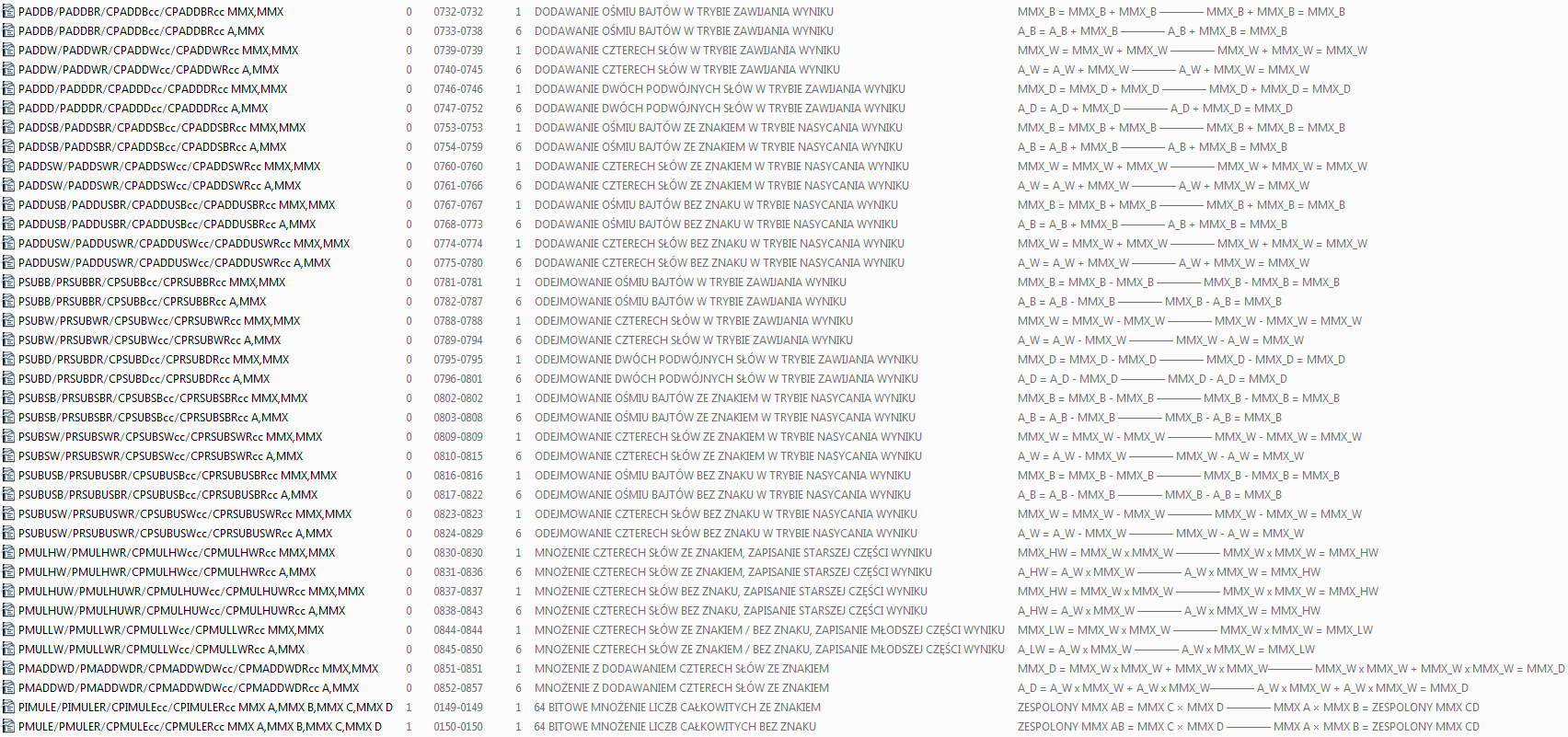 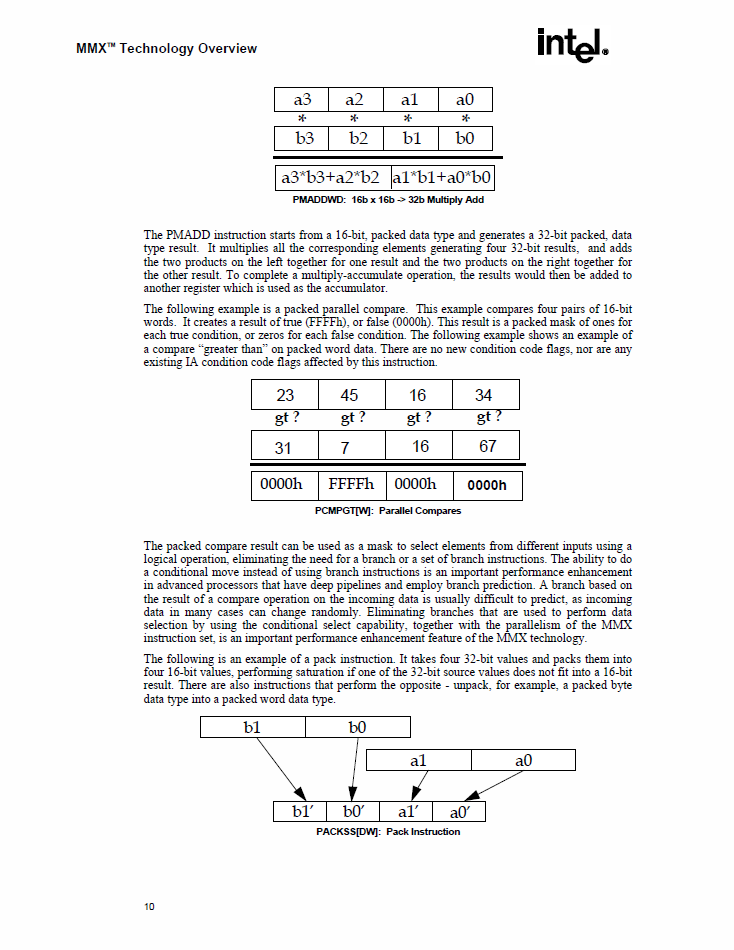 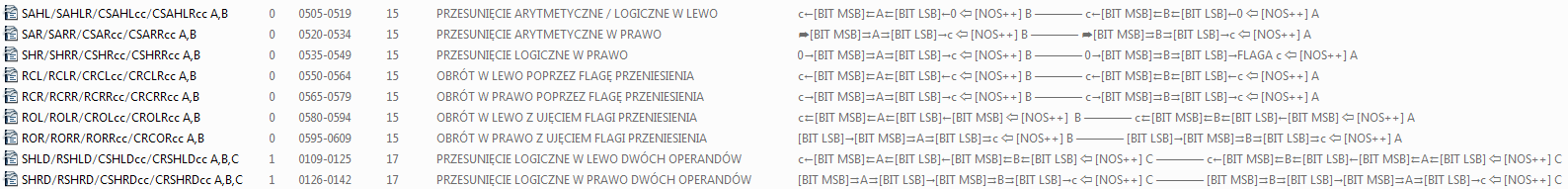 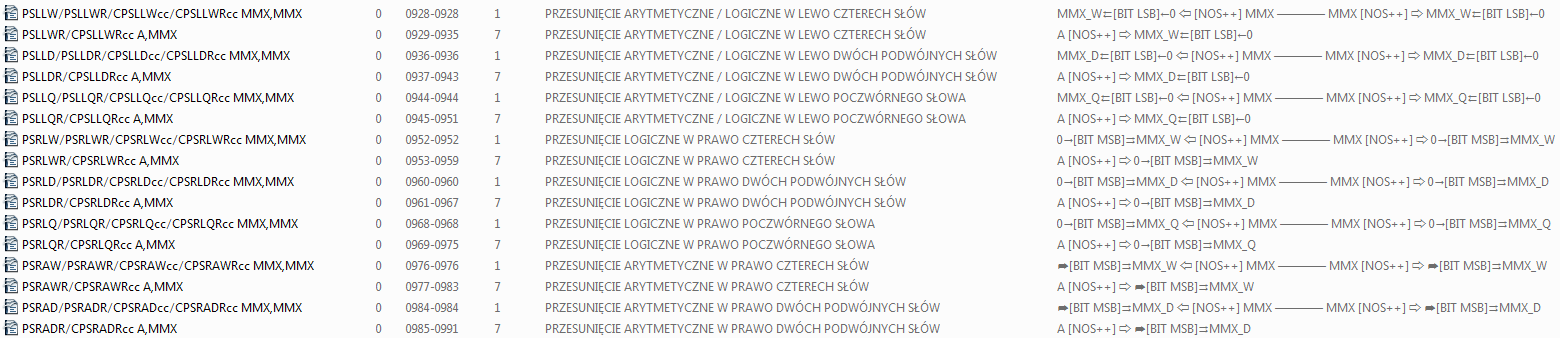 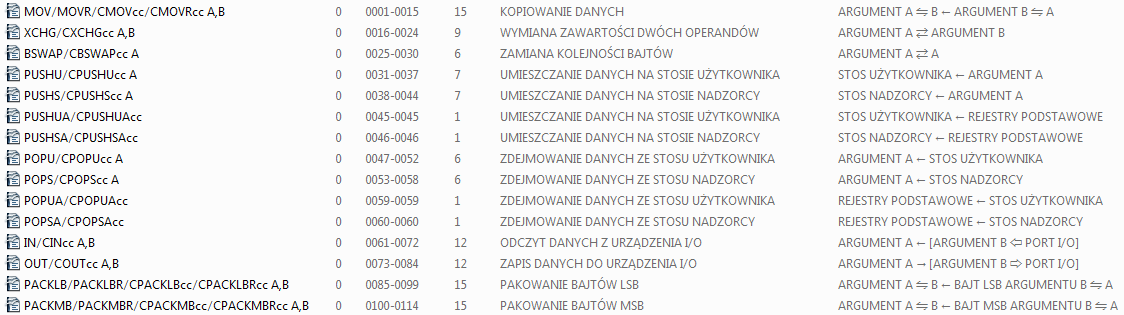 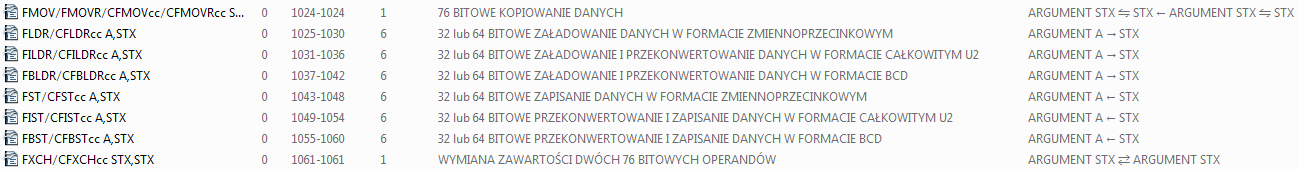 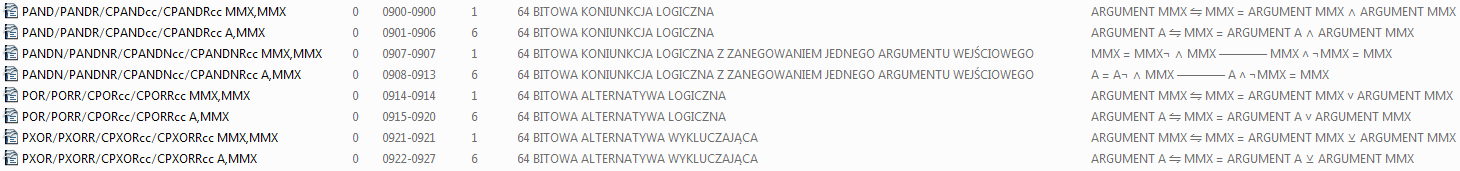 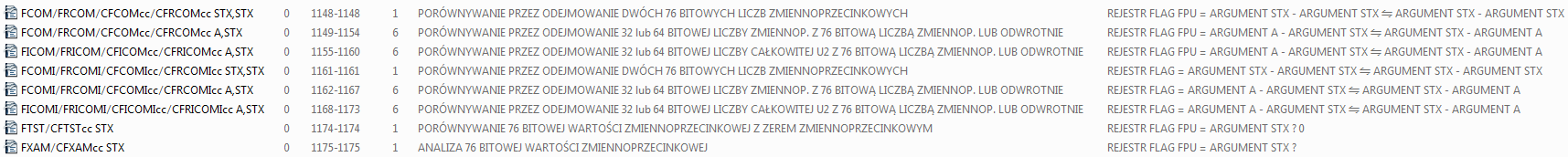 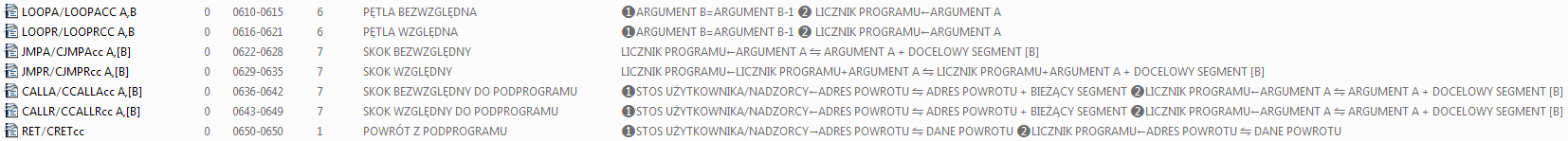 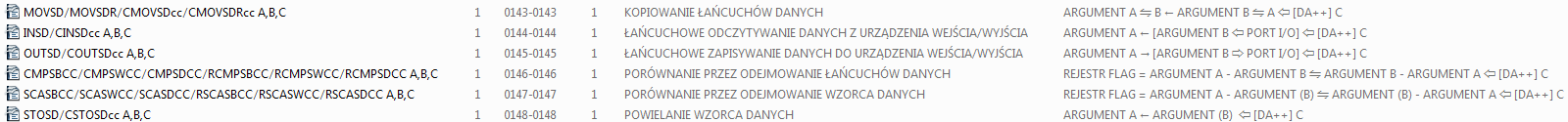 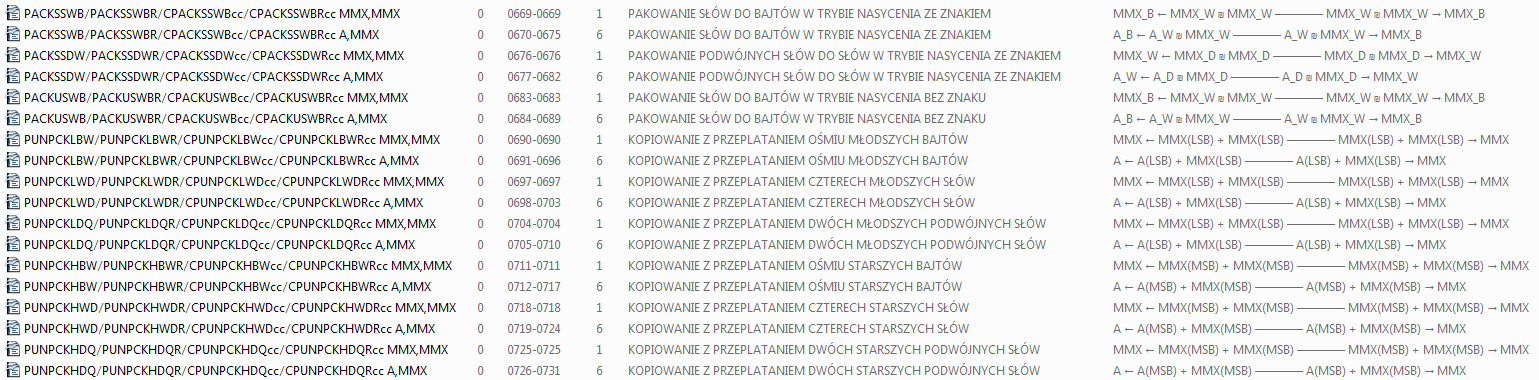 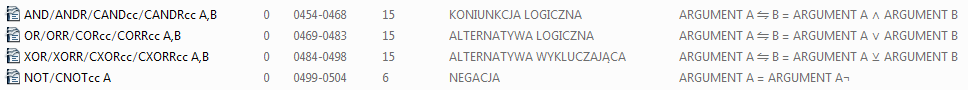 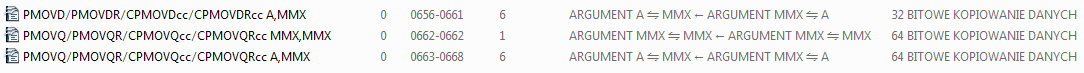 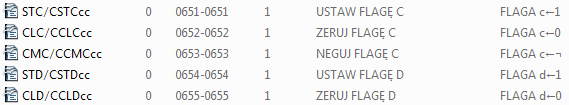 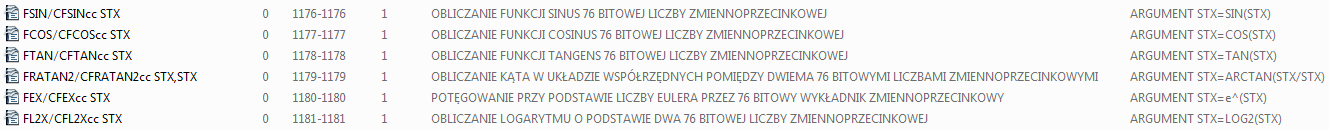 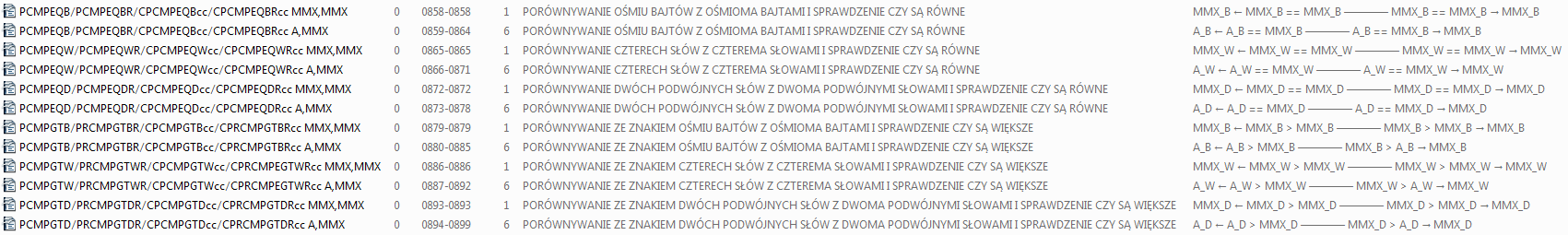 NOWY CEL
 KOMPUTER NA UKŁADACH TTL
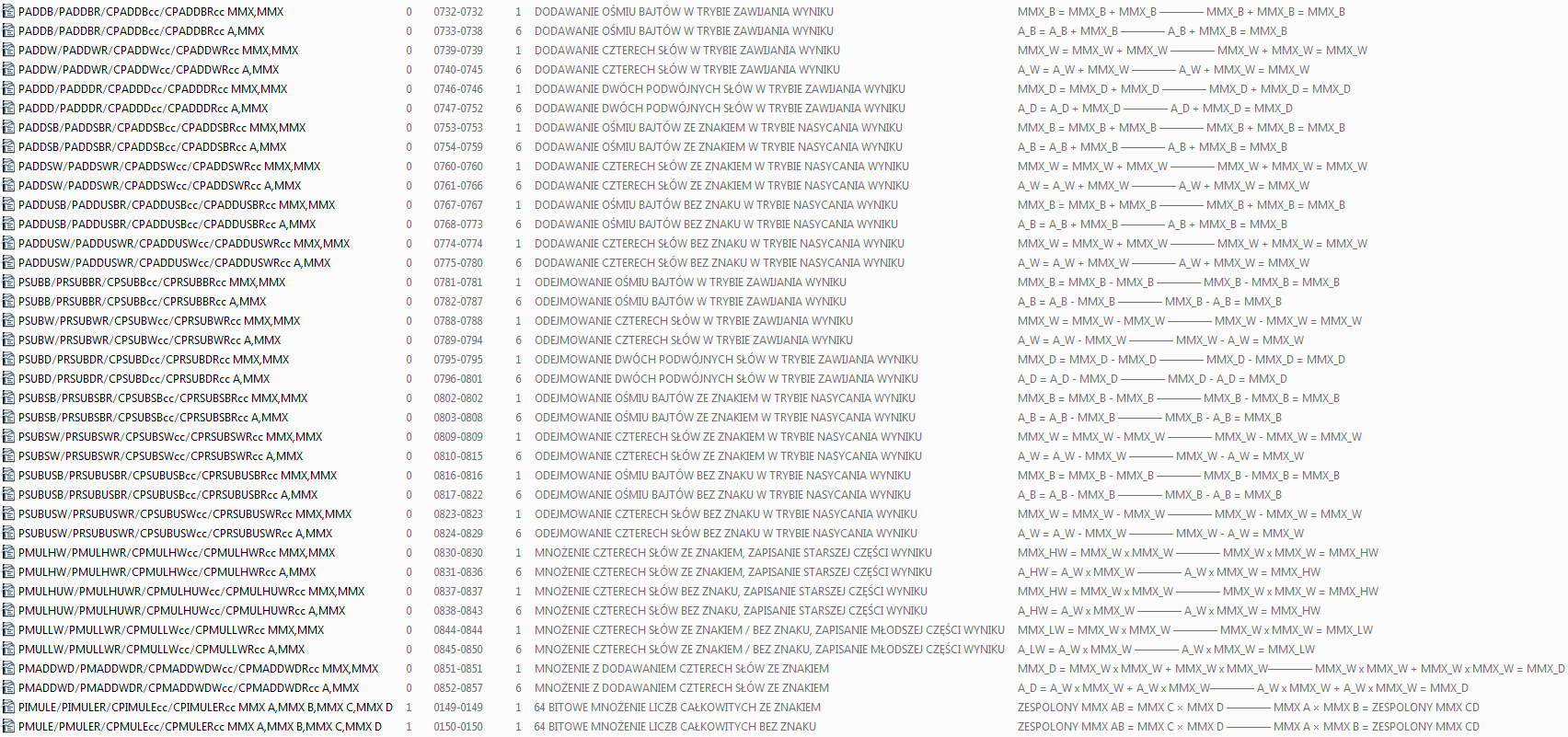 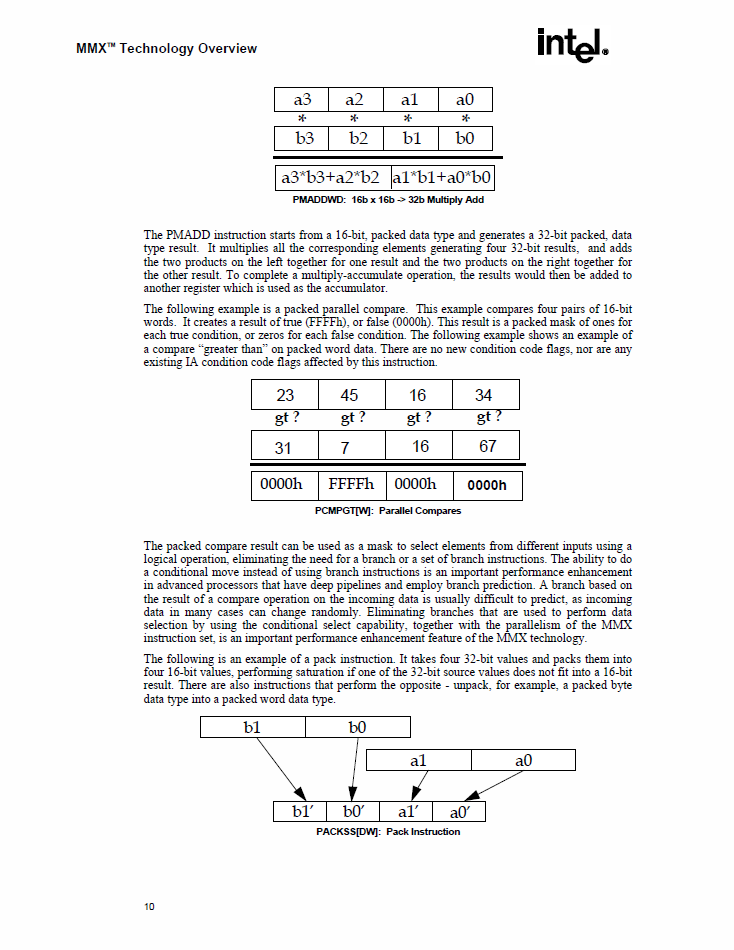 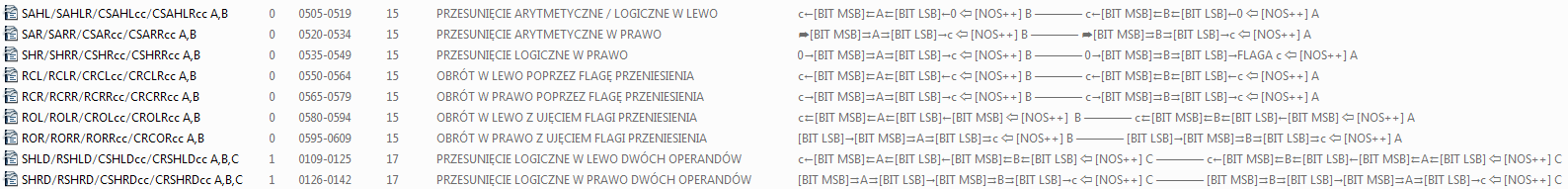 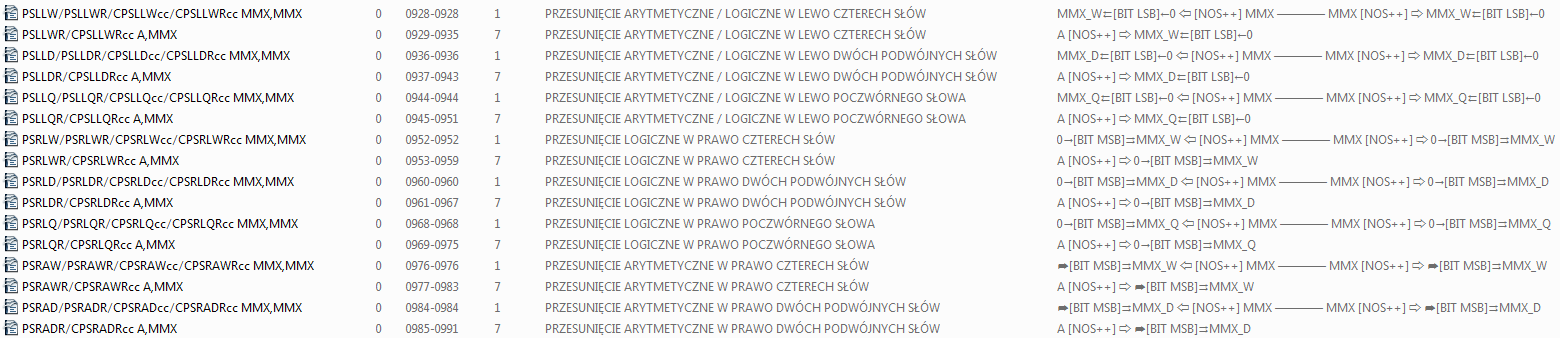 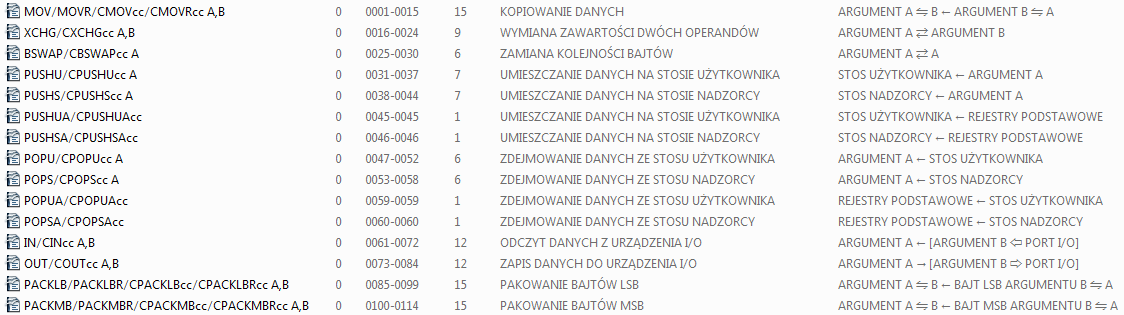 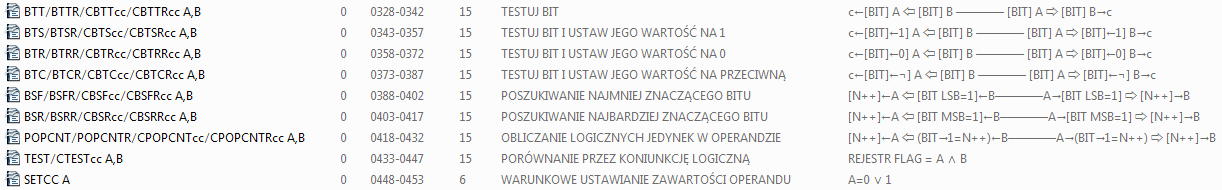 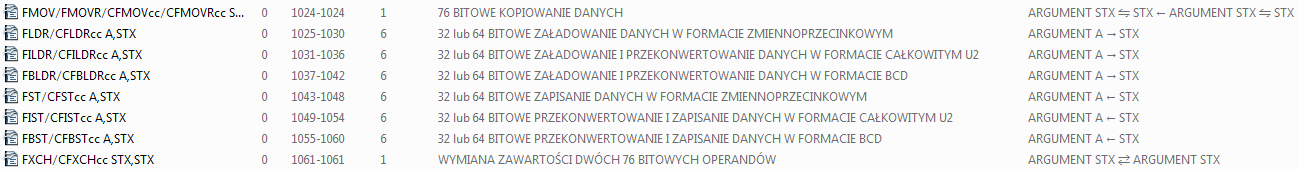 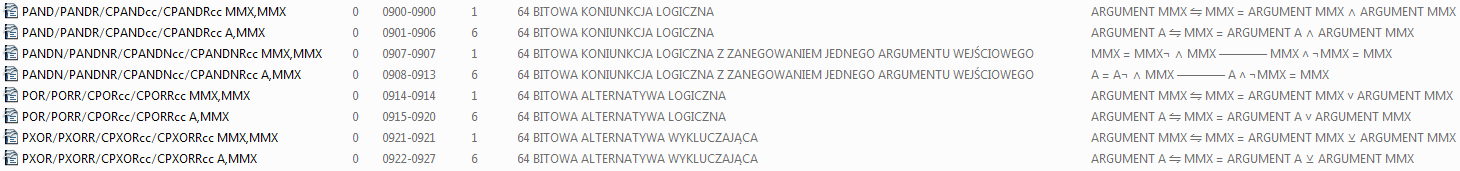 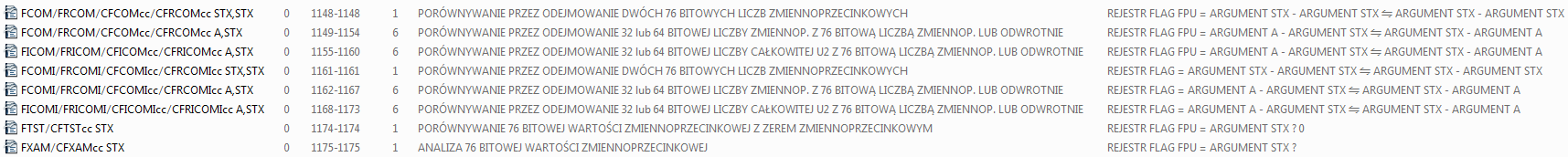 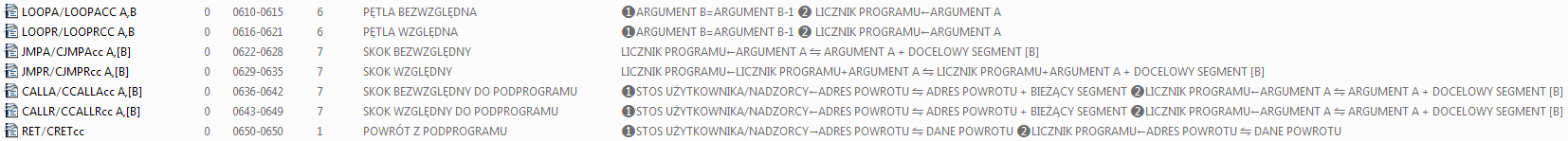 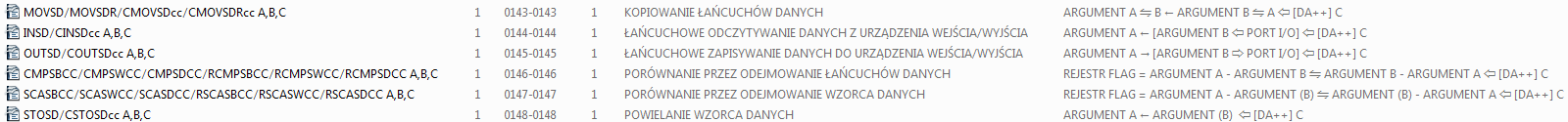 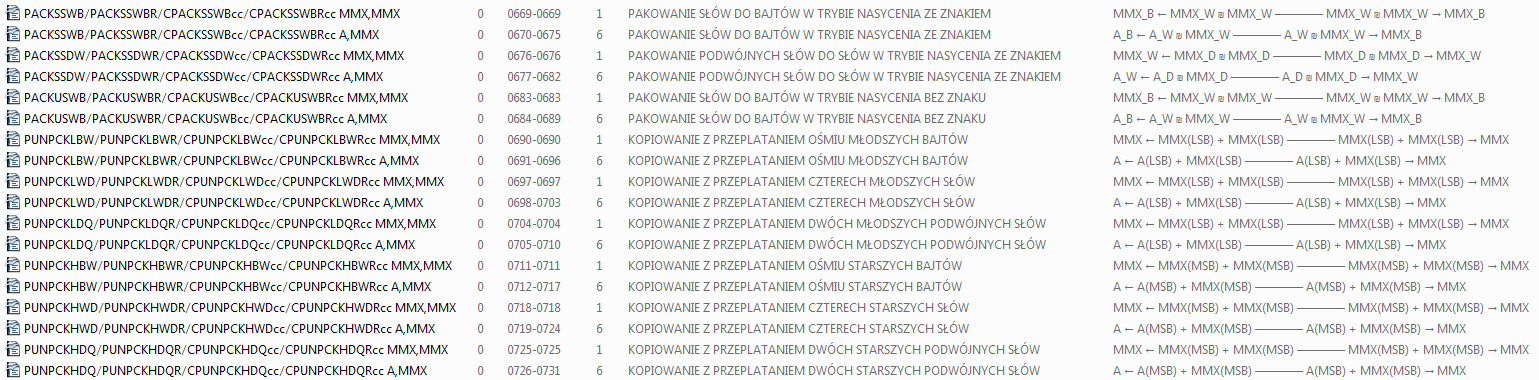 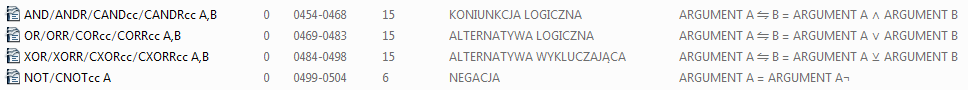 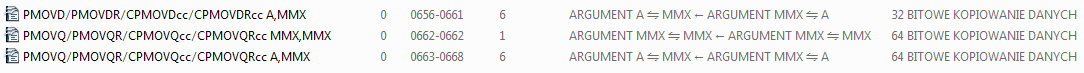 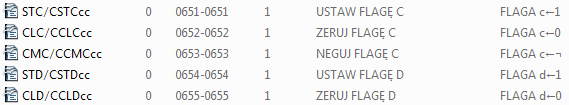 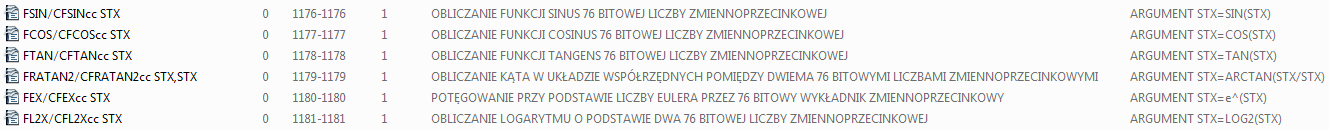 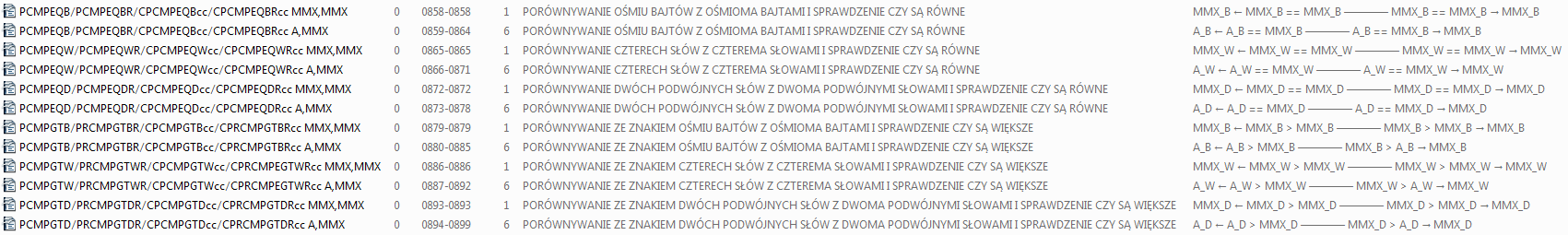 NOWY CEL
 KOMPUTER NA UKŁADACH TTL
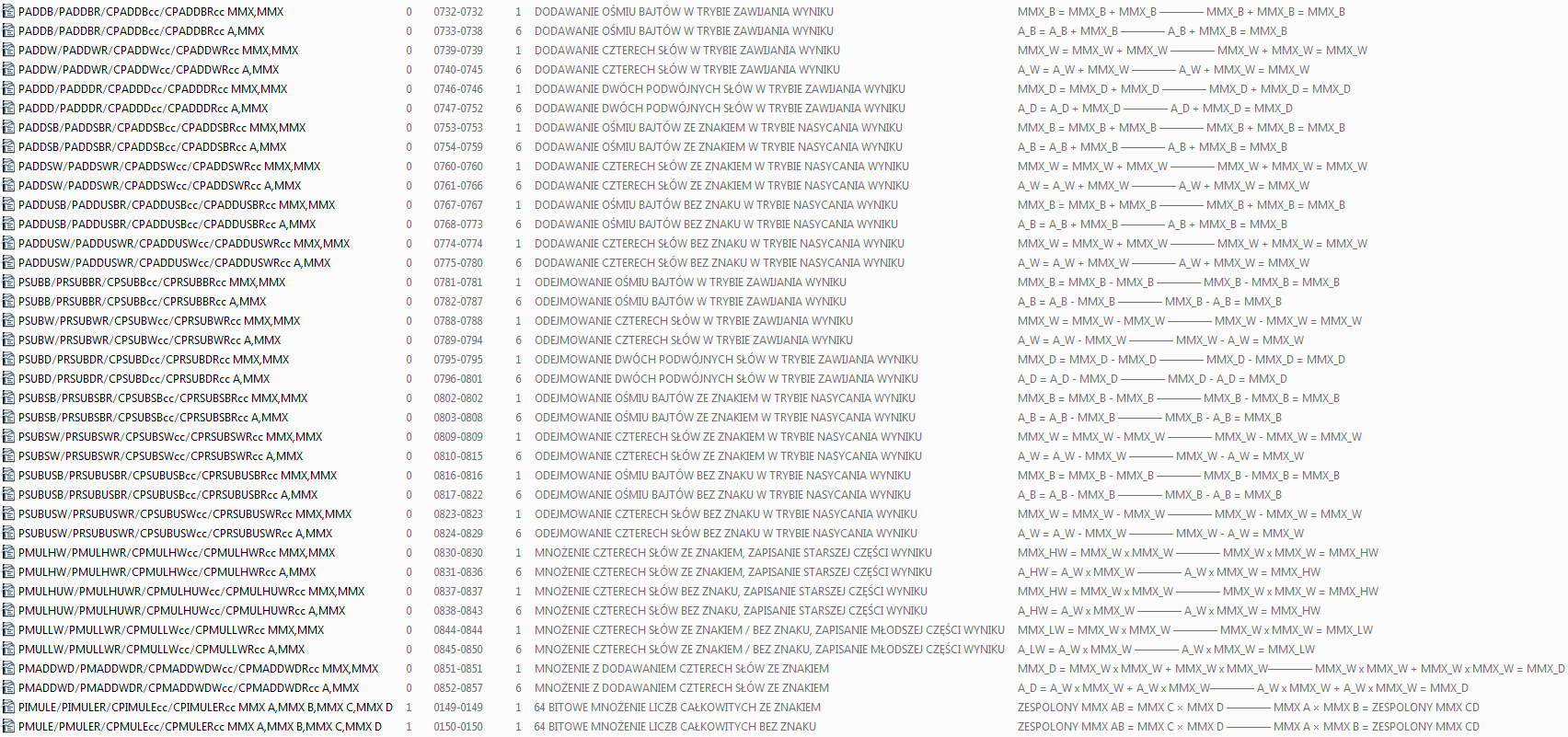 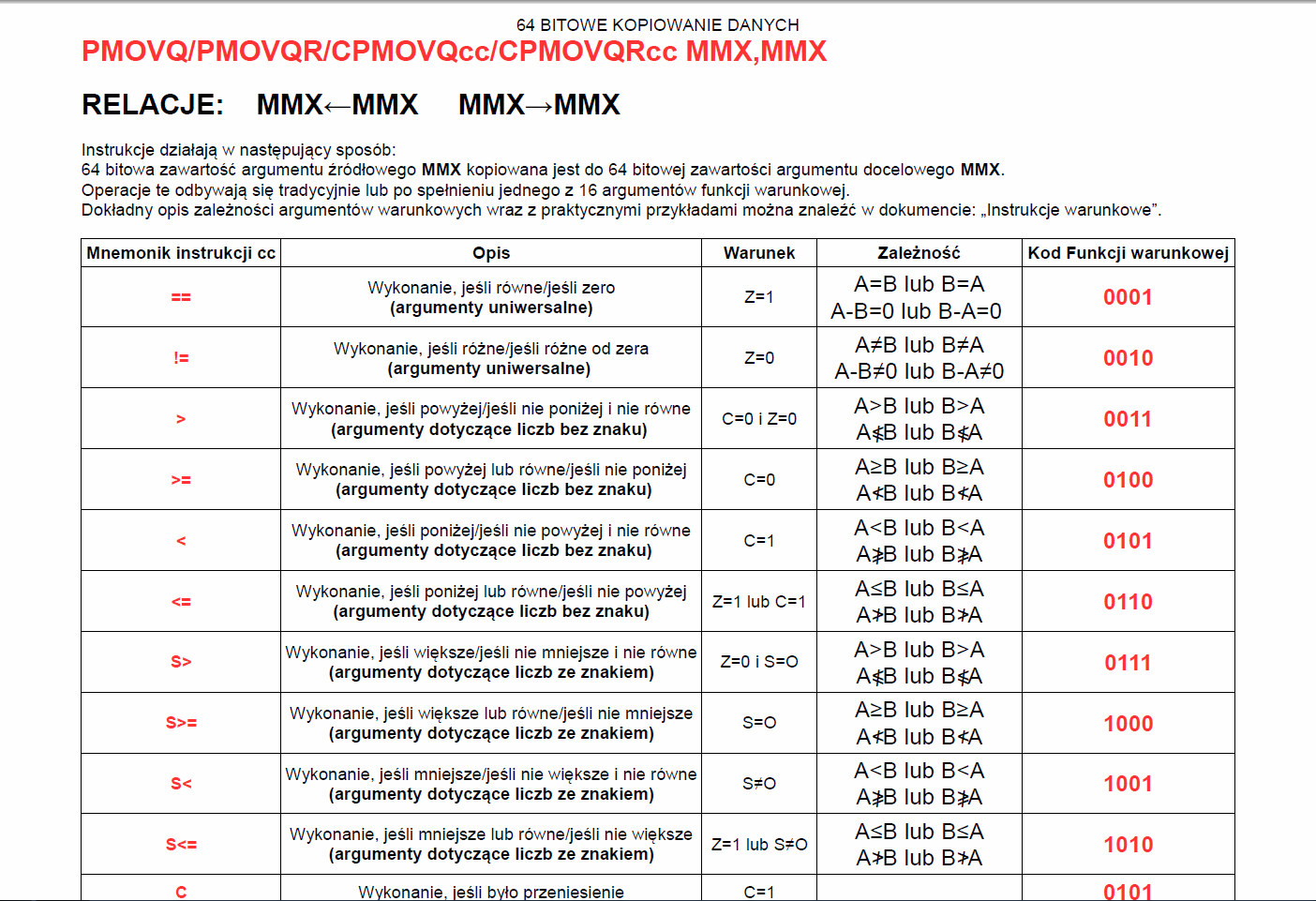 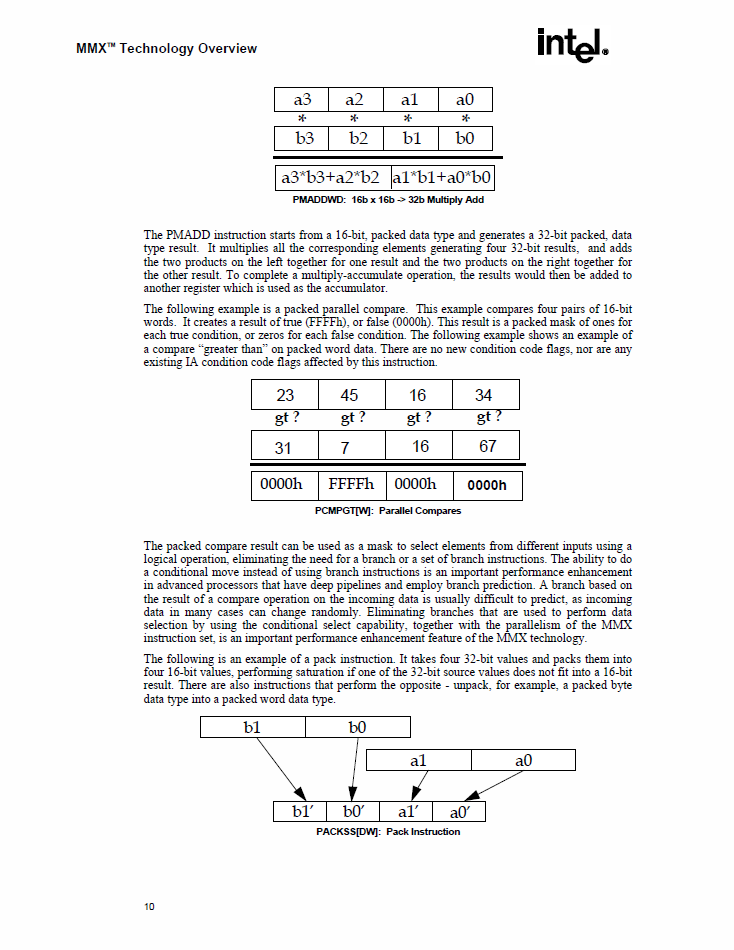 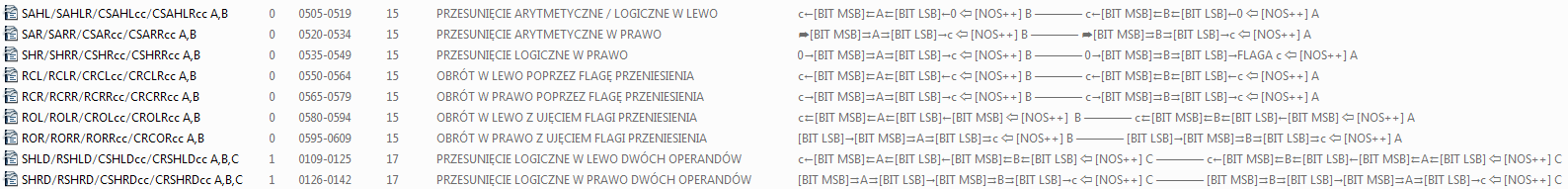 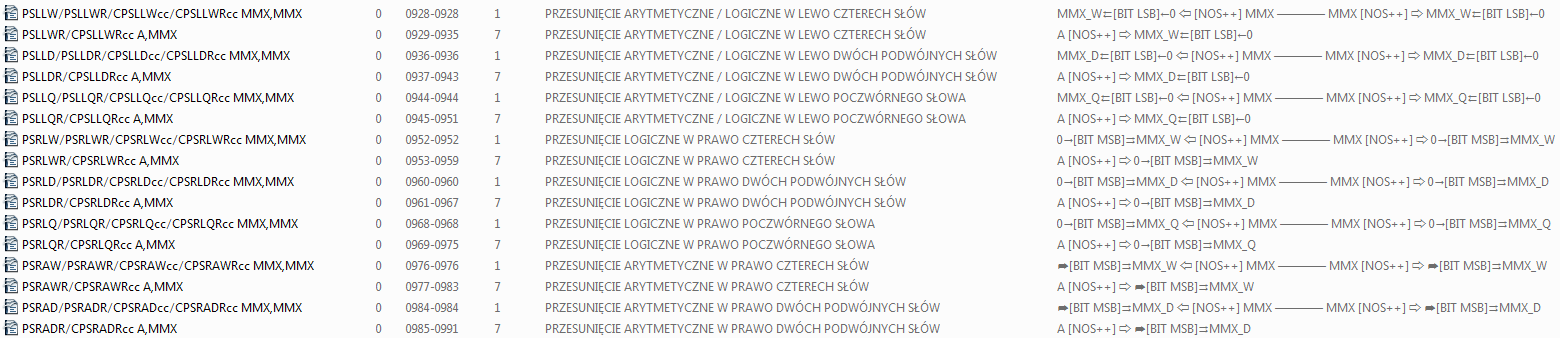 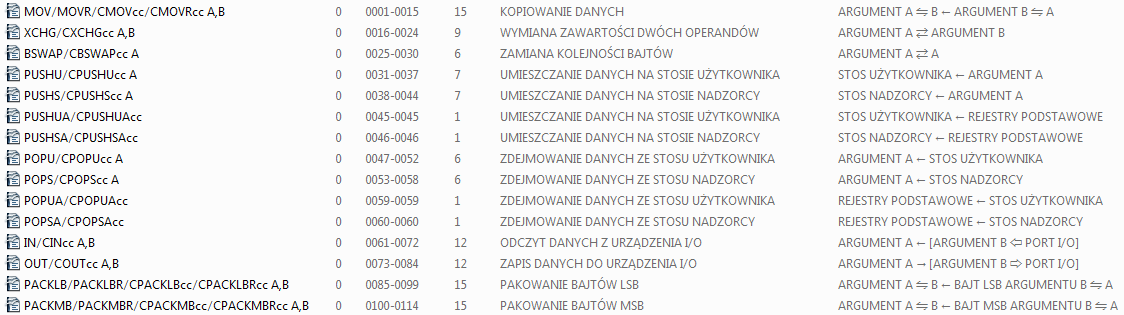 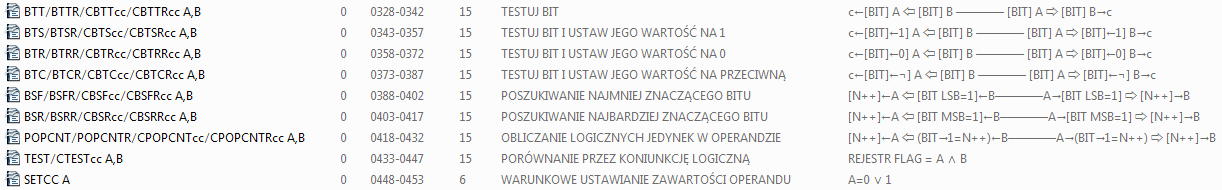 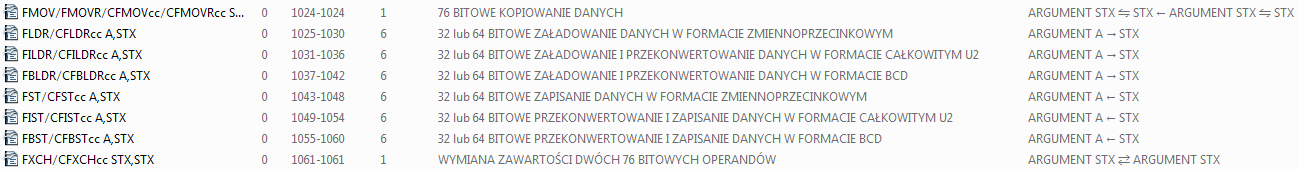 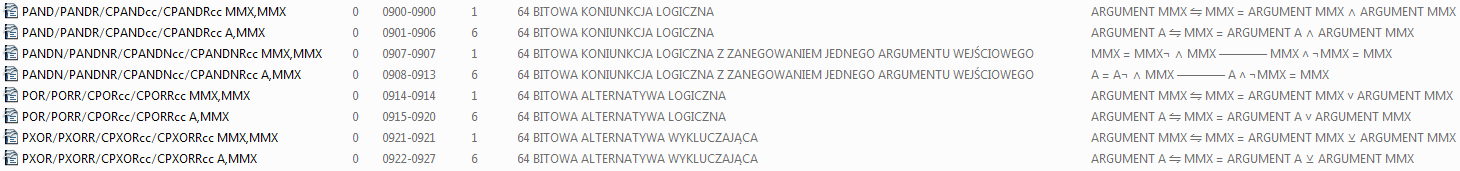 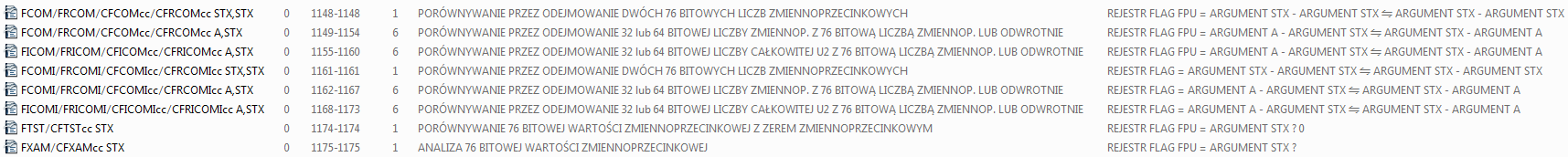 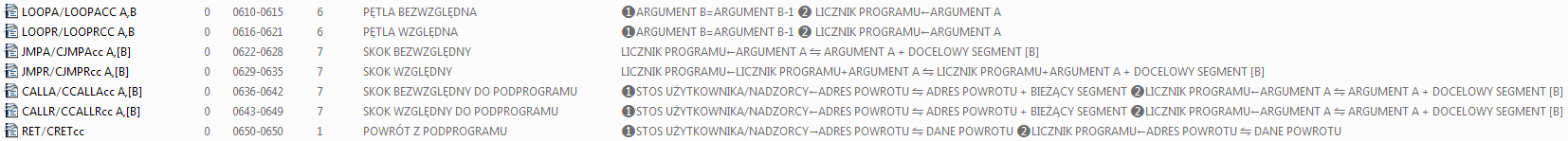 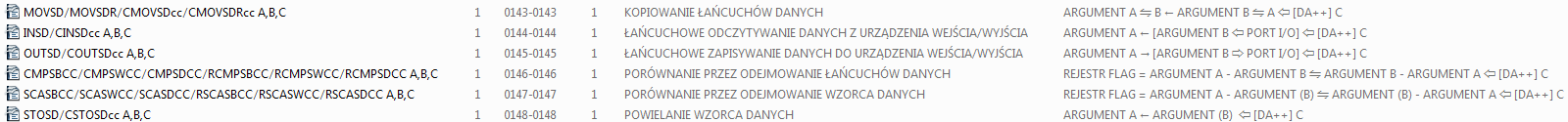 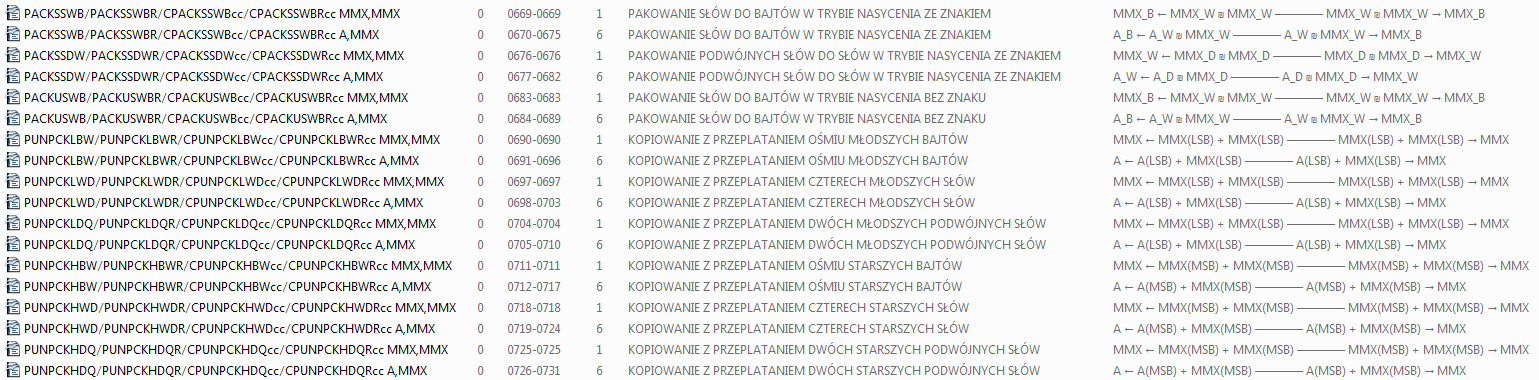 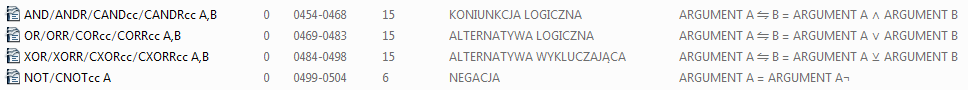 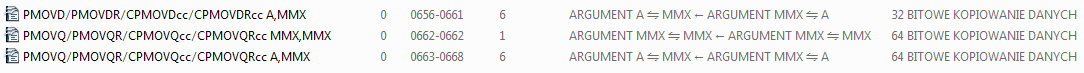 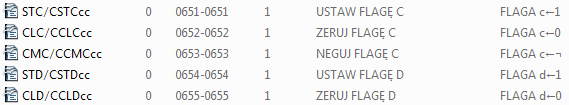 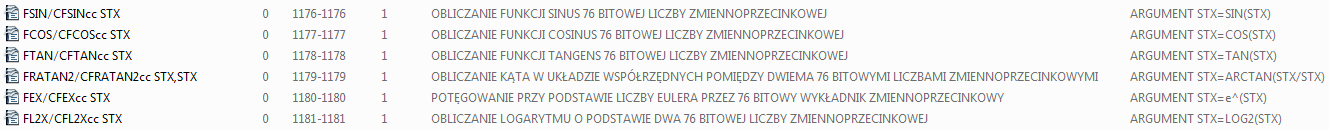 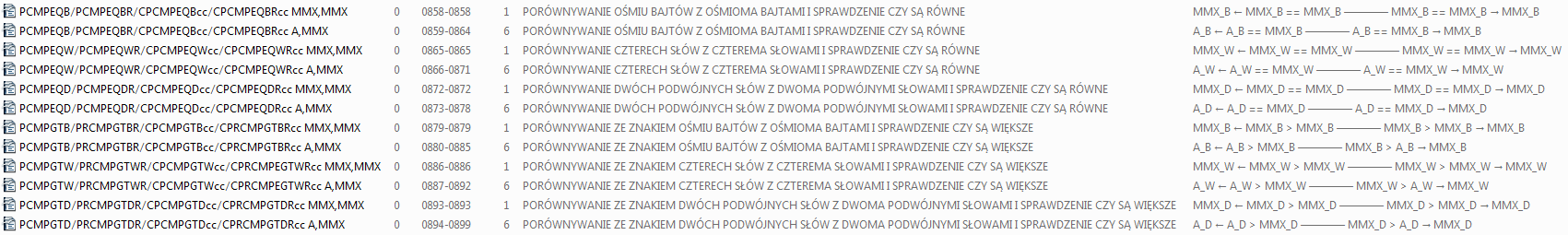 NOWY CEL
 KOMPUTER NA UKŁADACH TTL
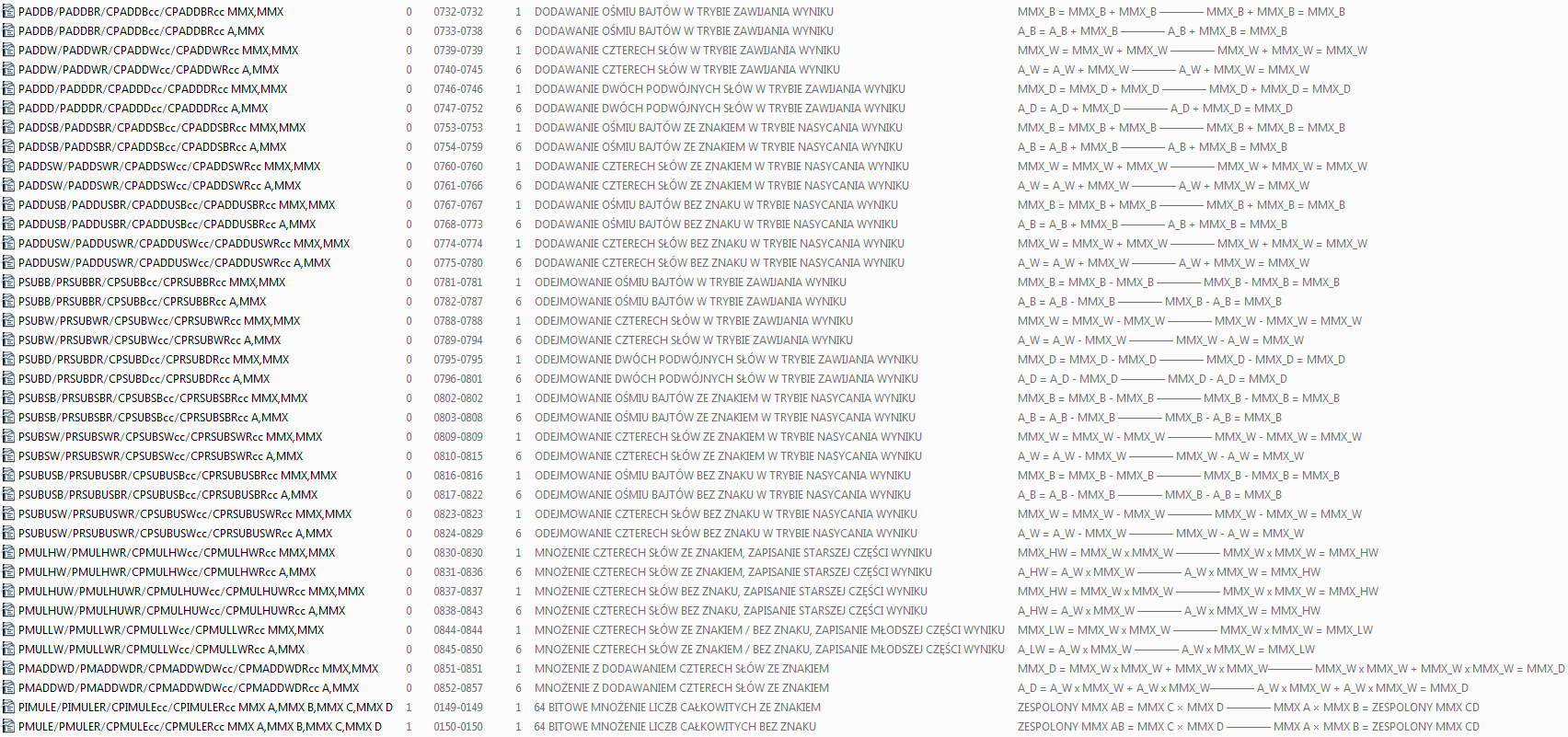 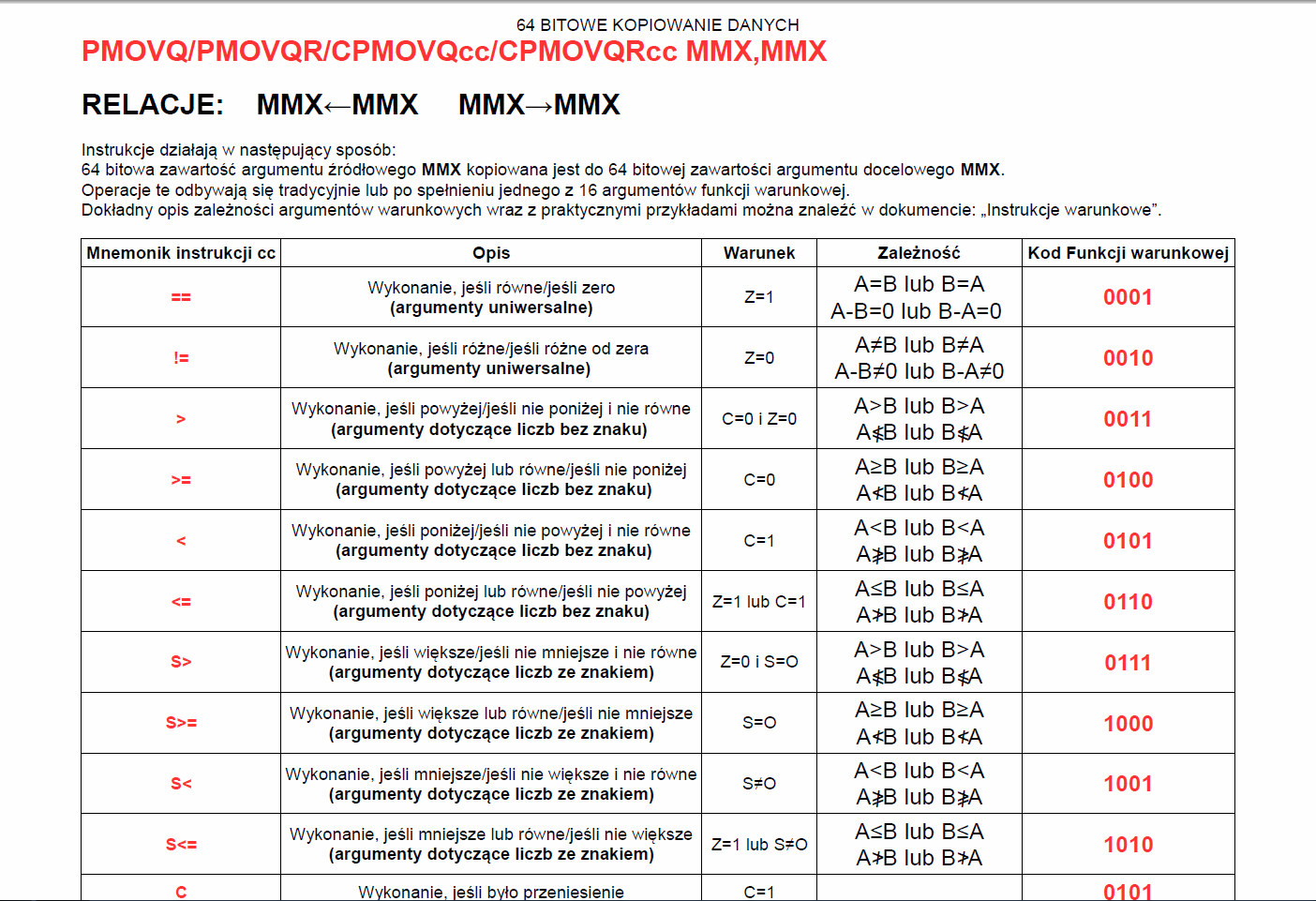 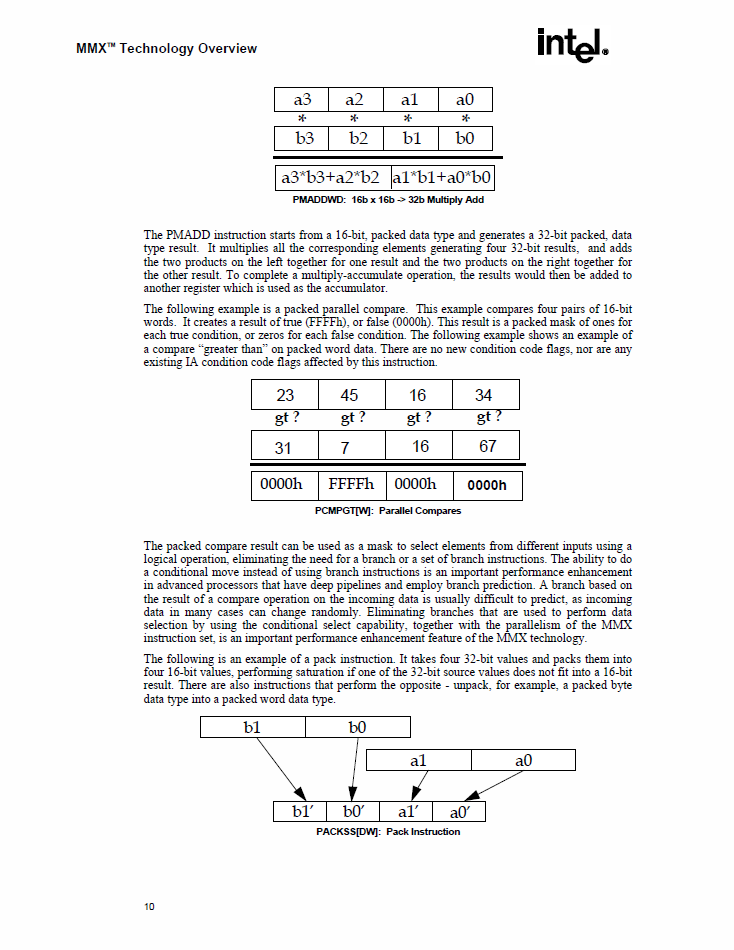 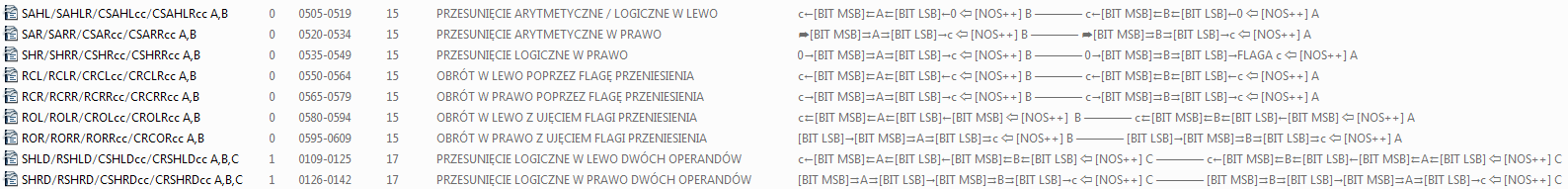 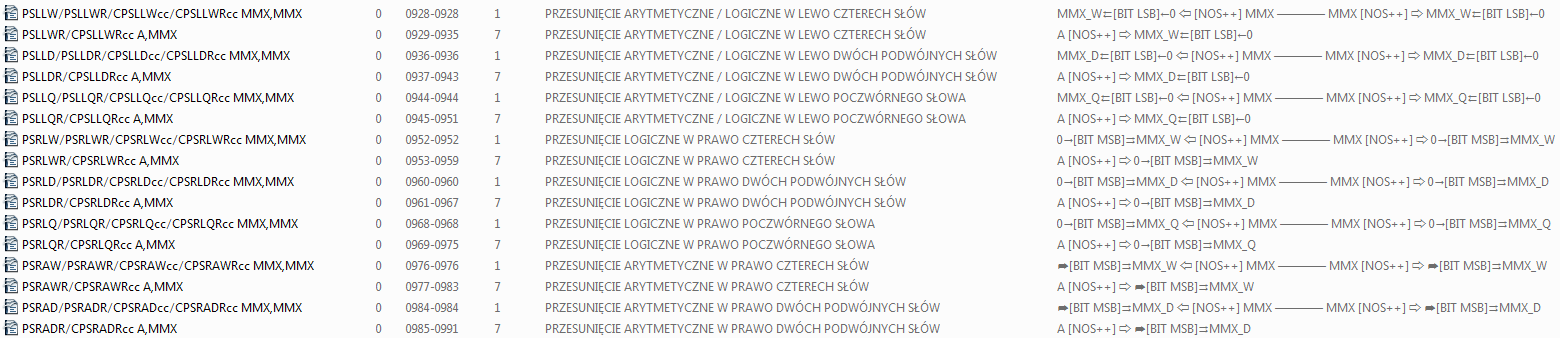 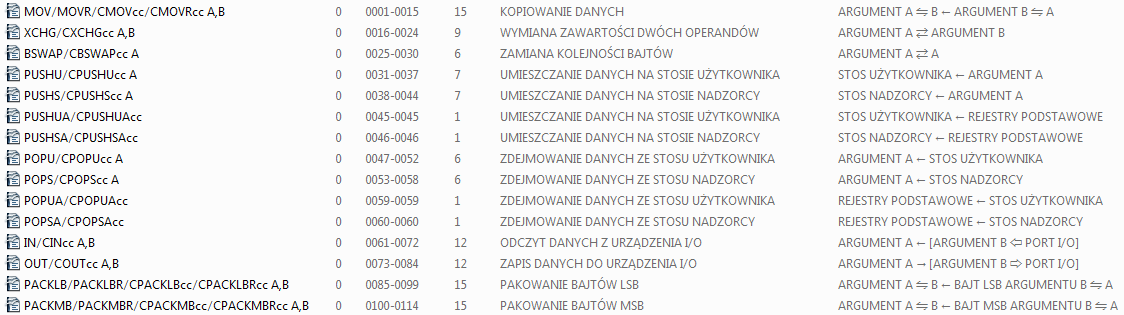 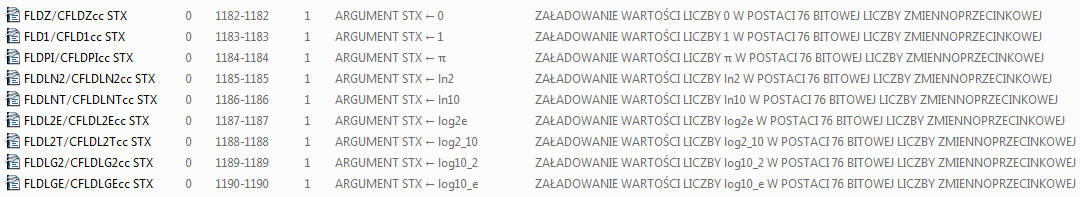 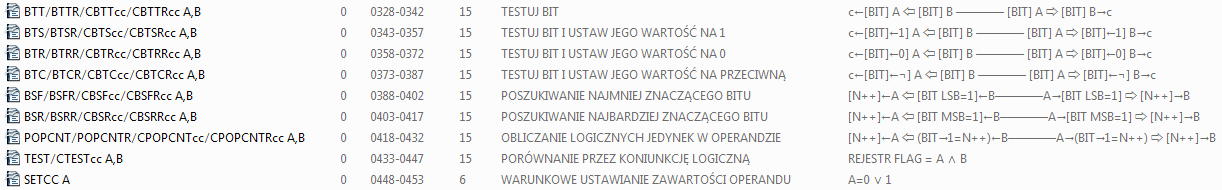 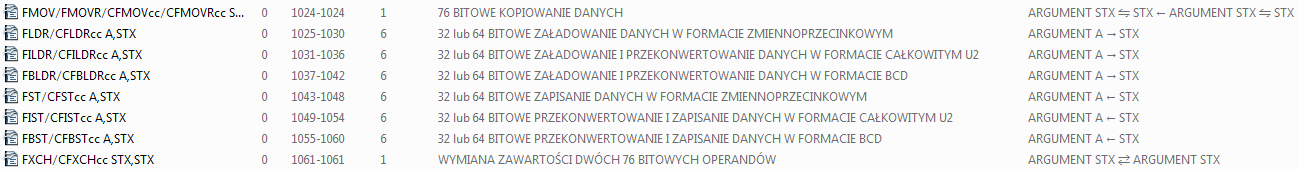 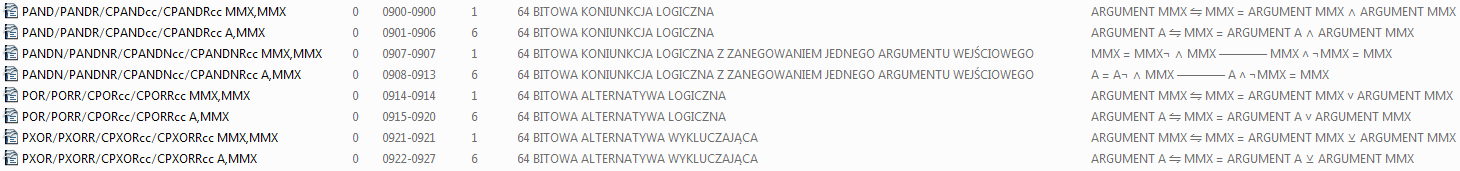 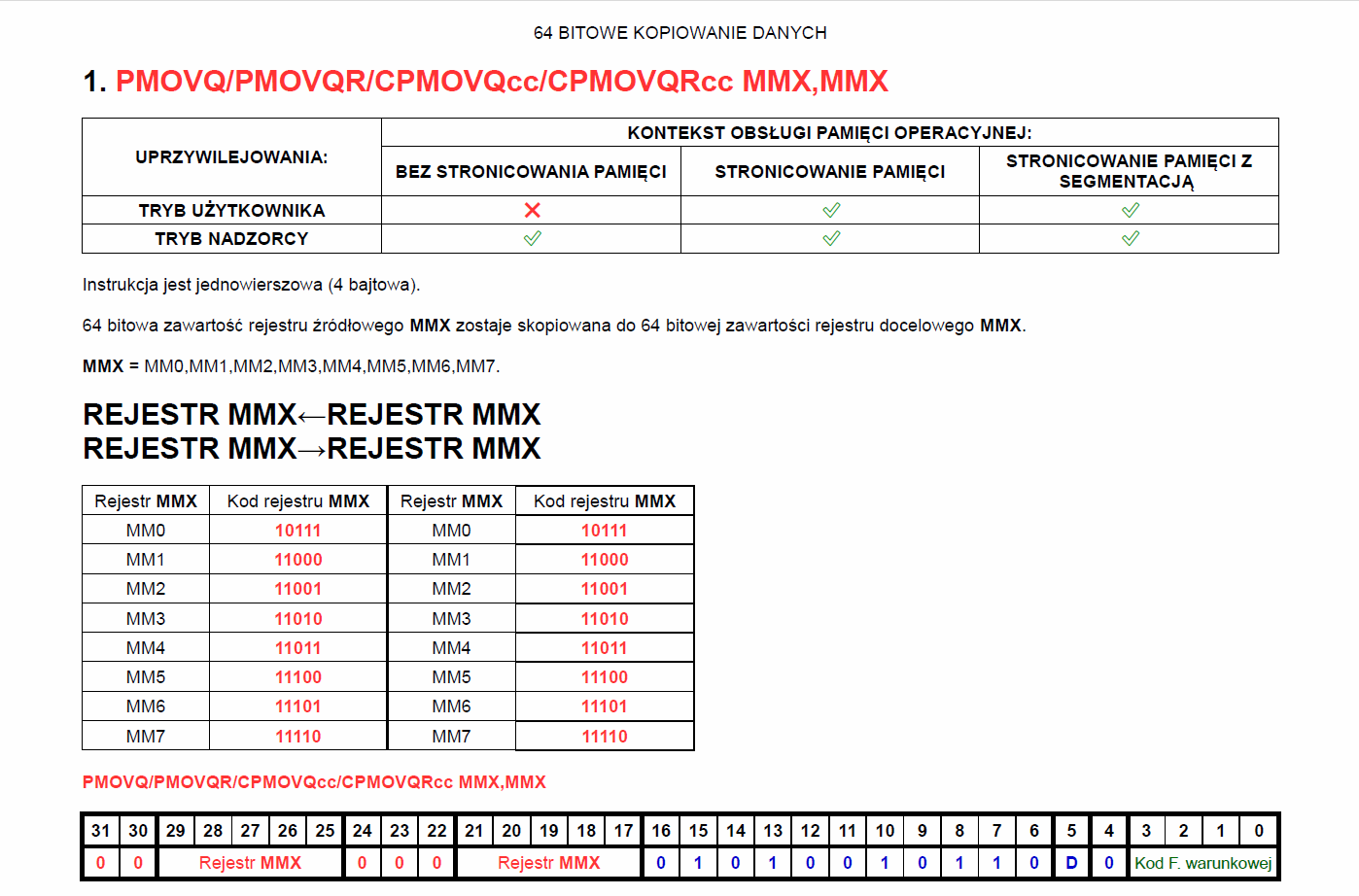 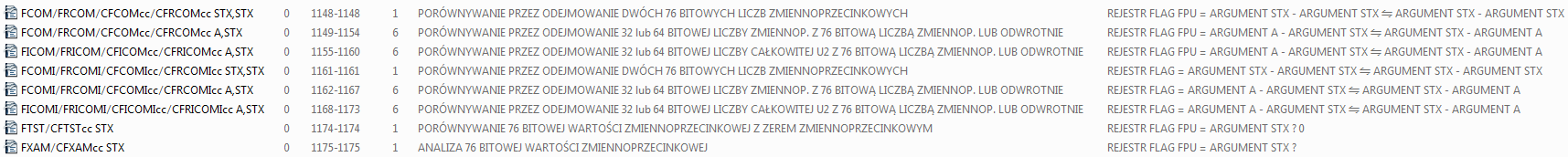 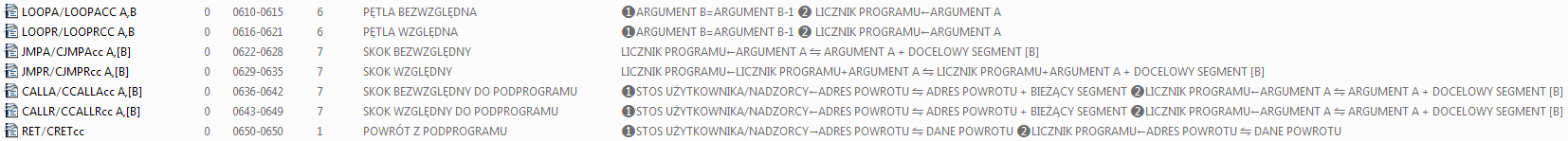 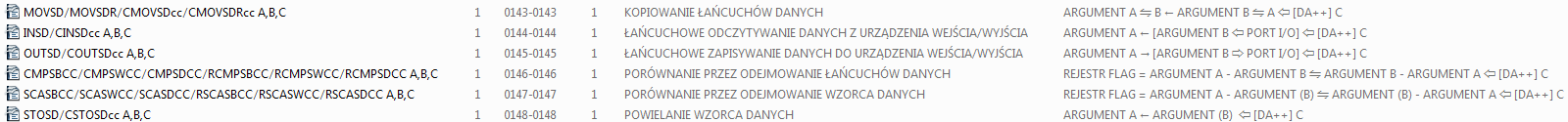 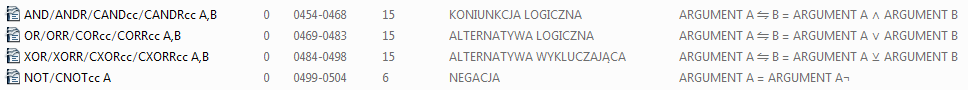 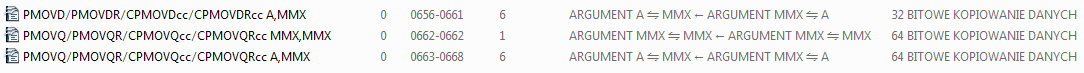 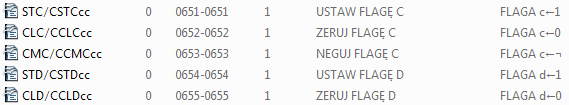 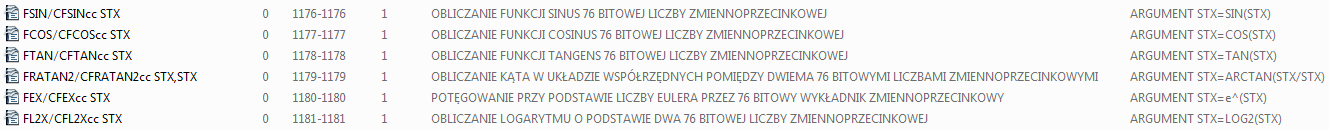 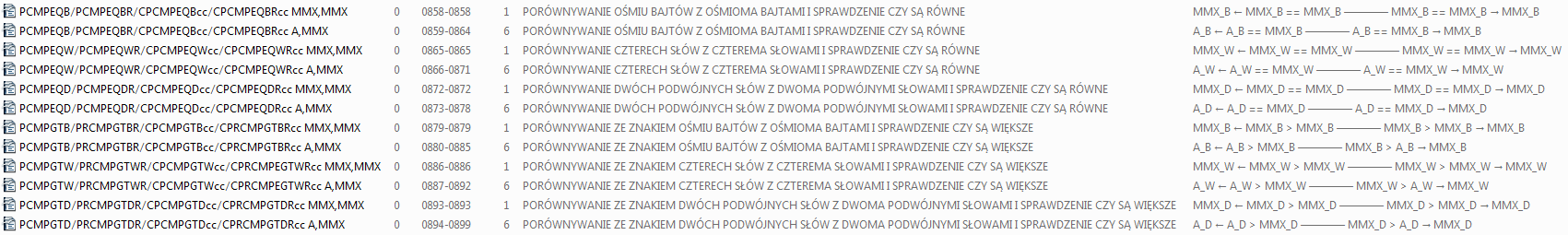 NOWY CEL
 KOMPUTER NA UKŁADACH TTL
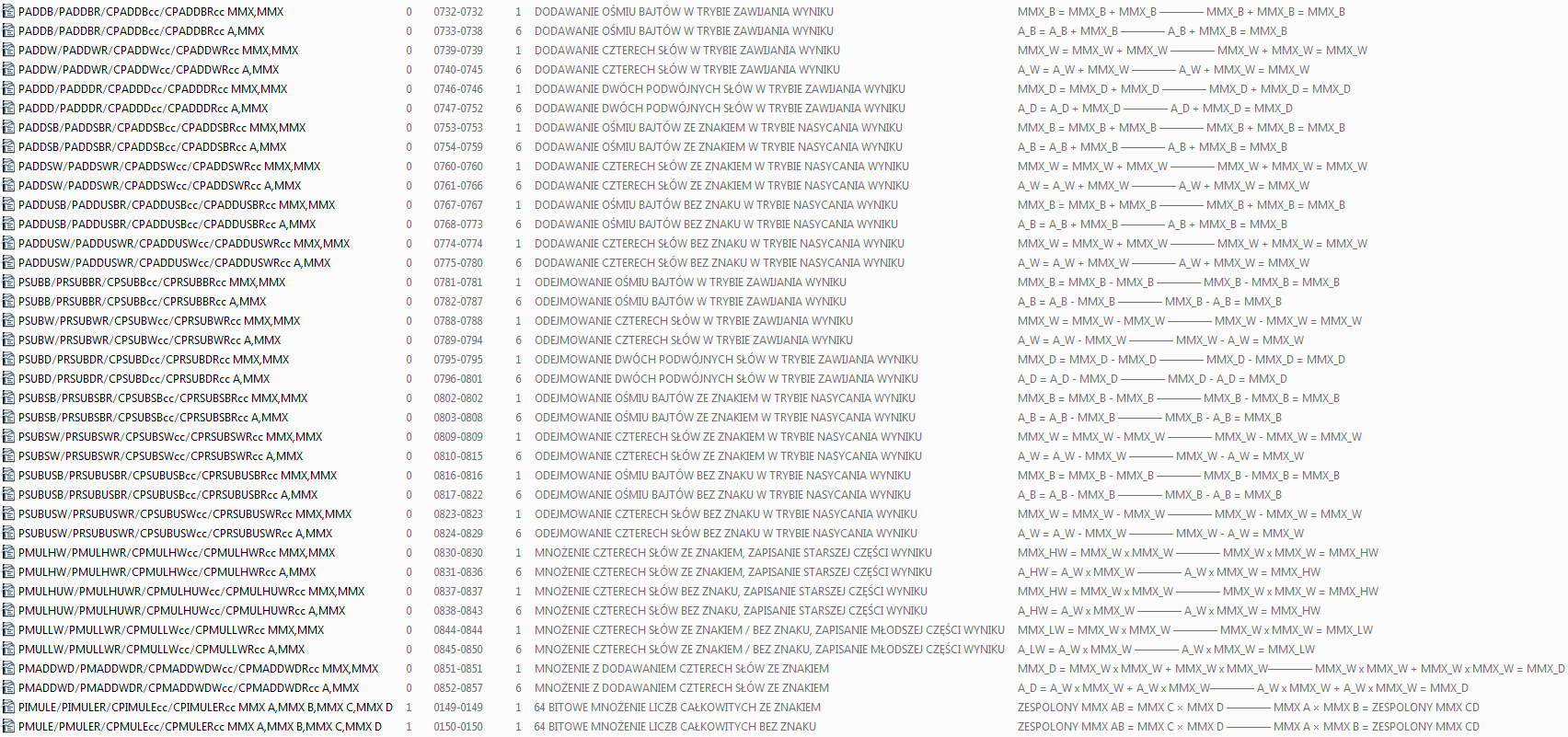 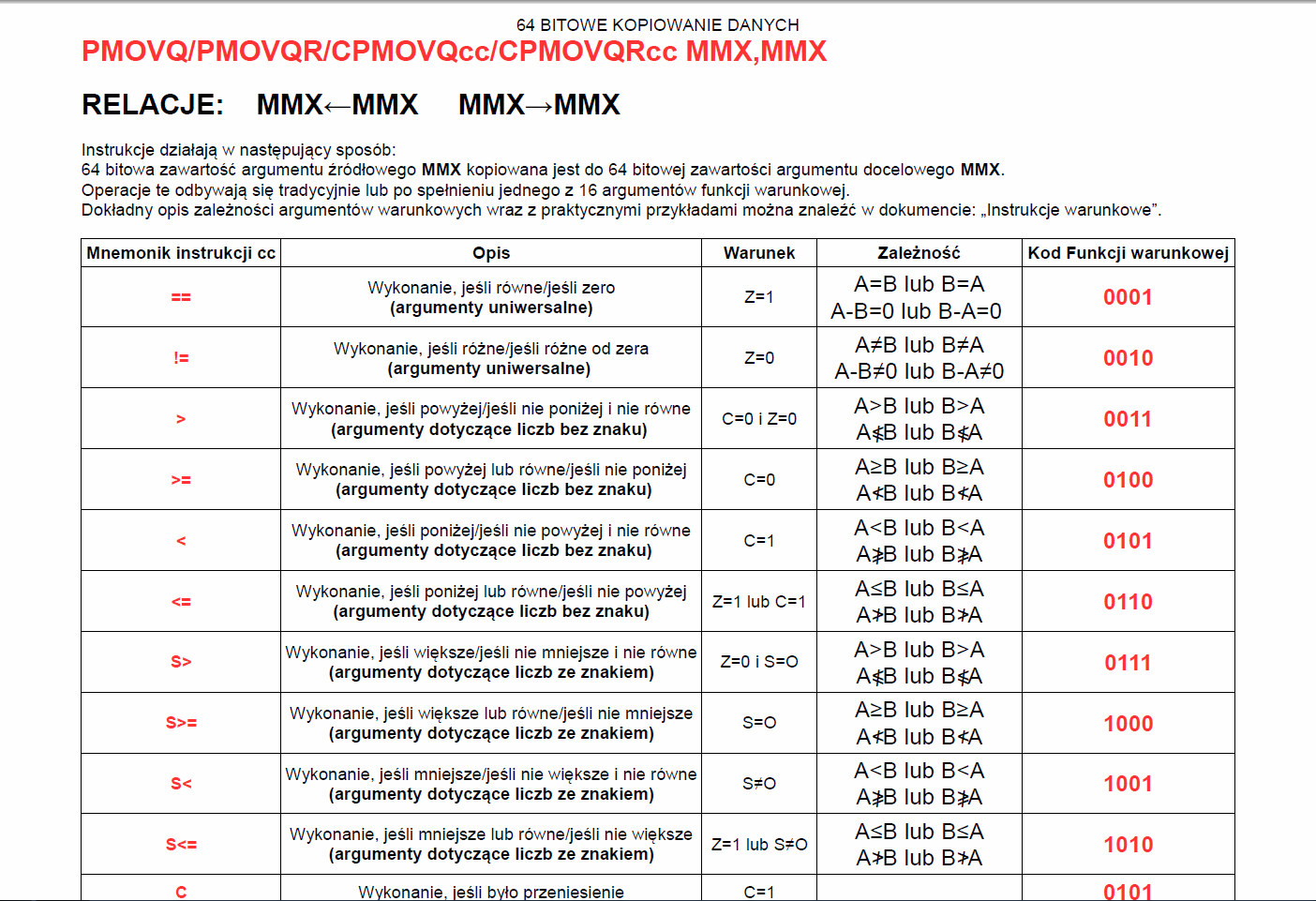 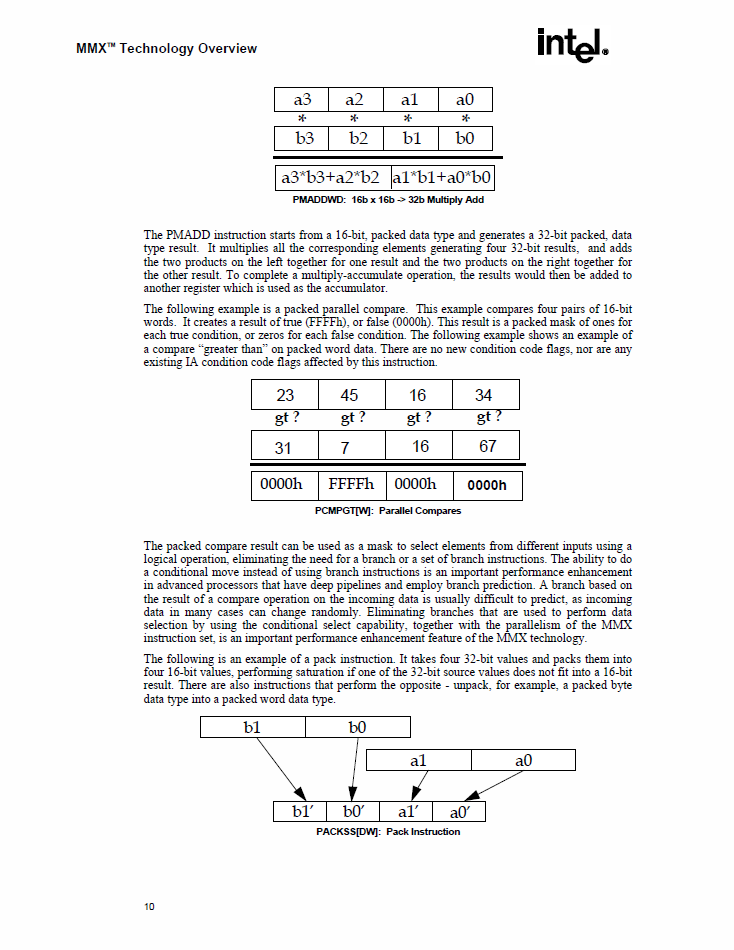 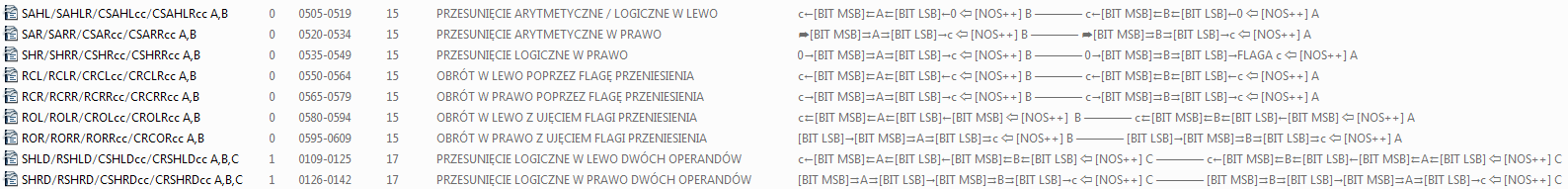 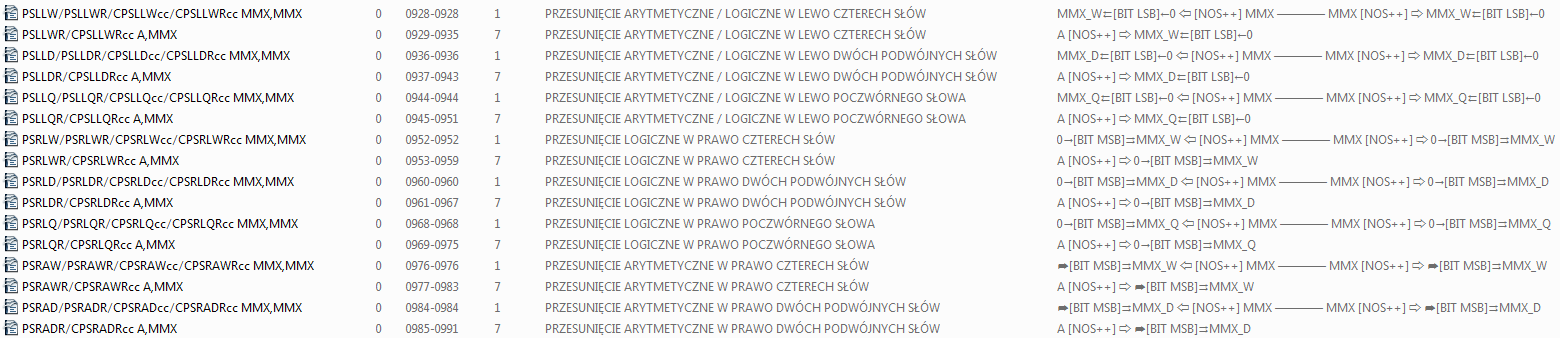 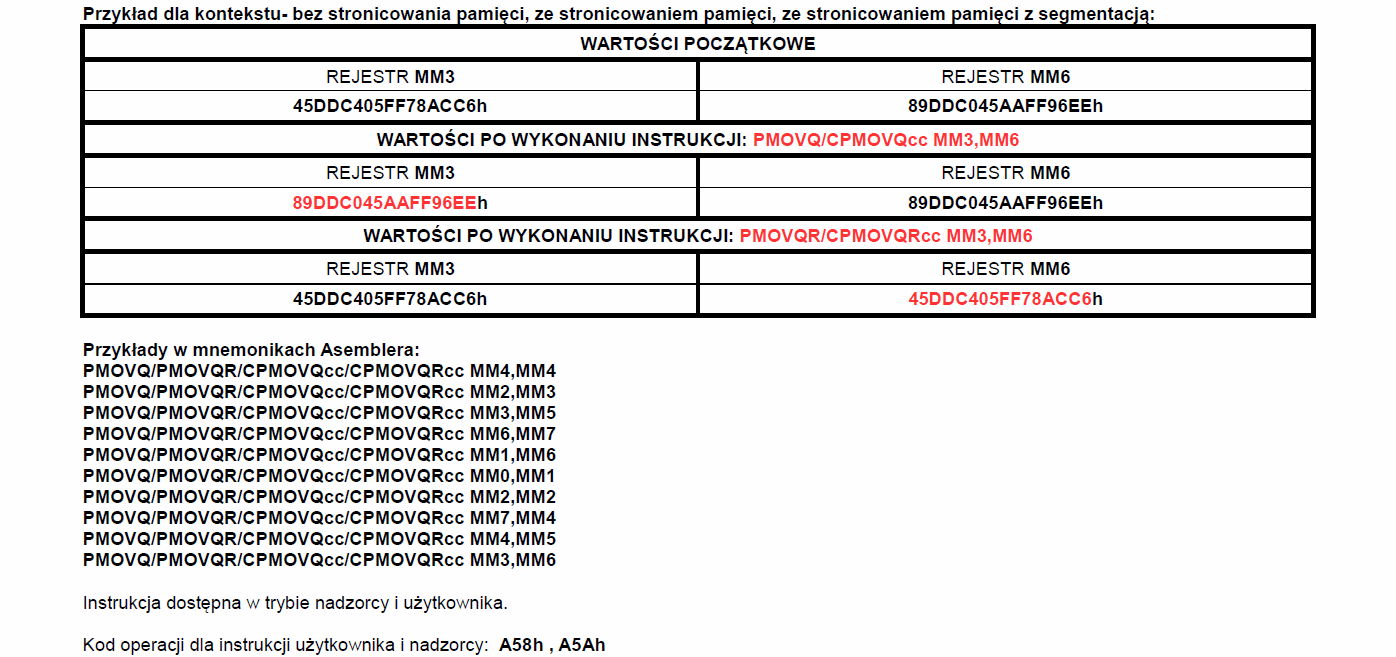 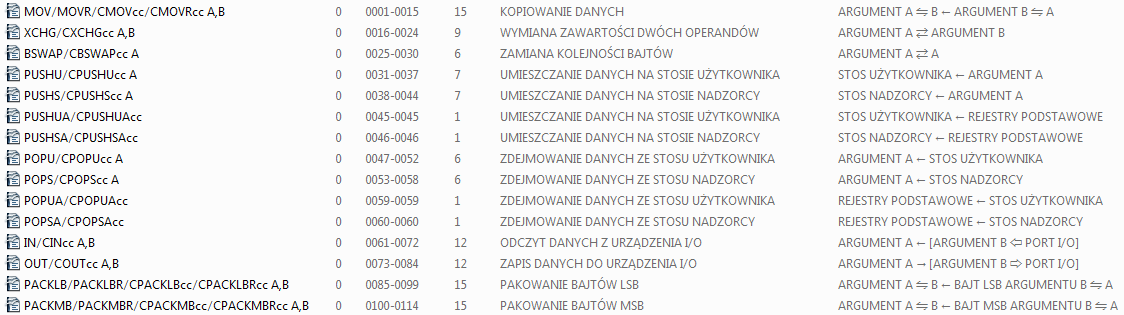 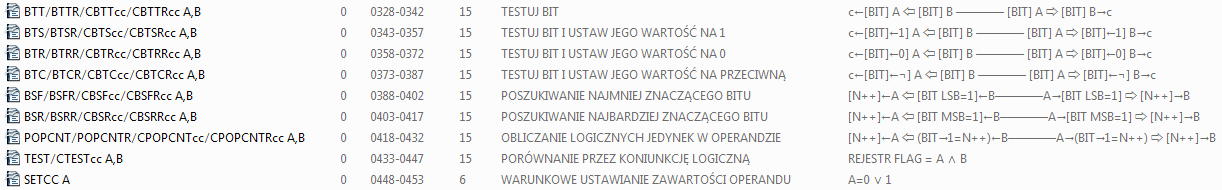 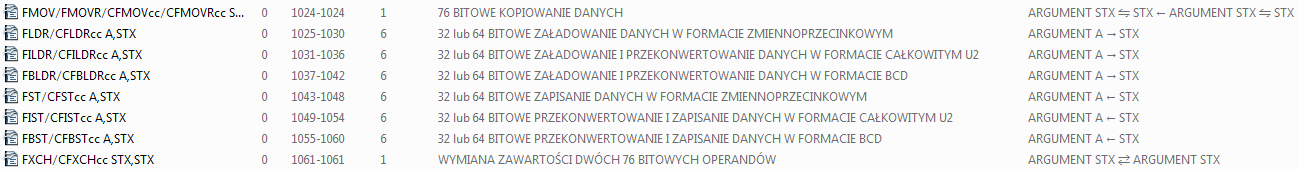 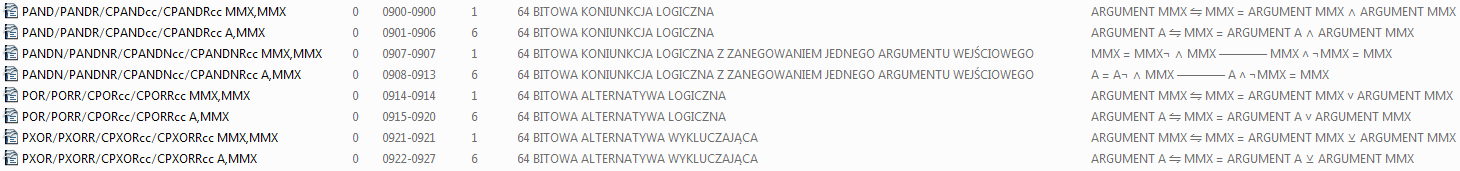 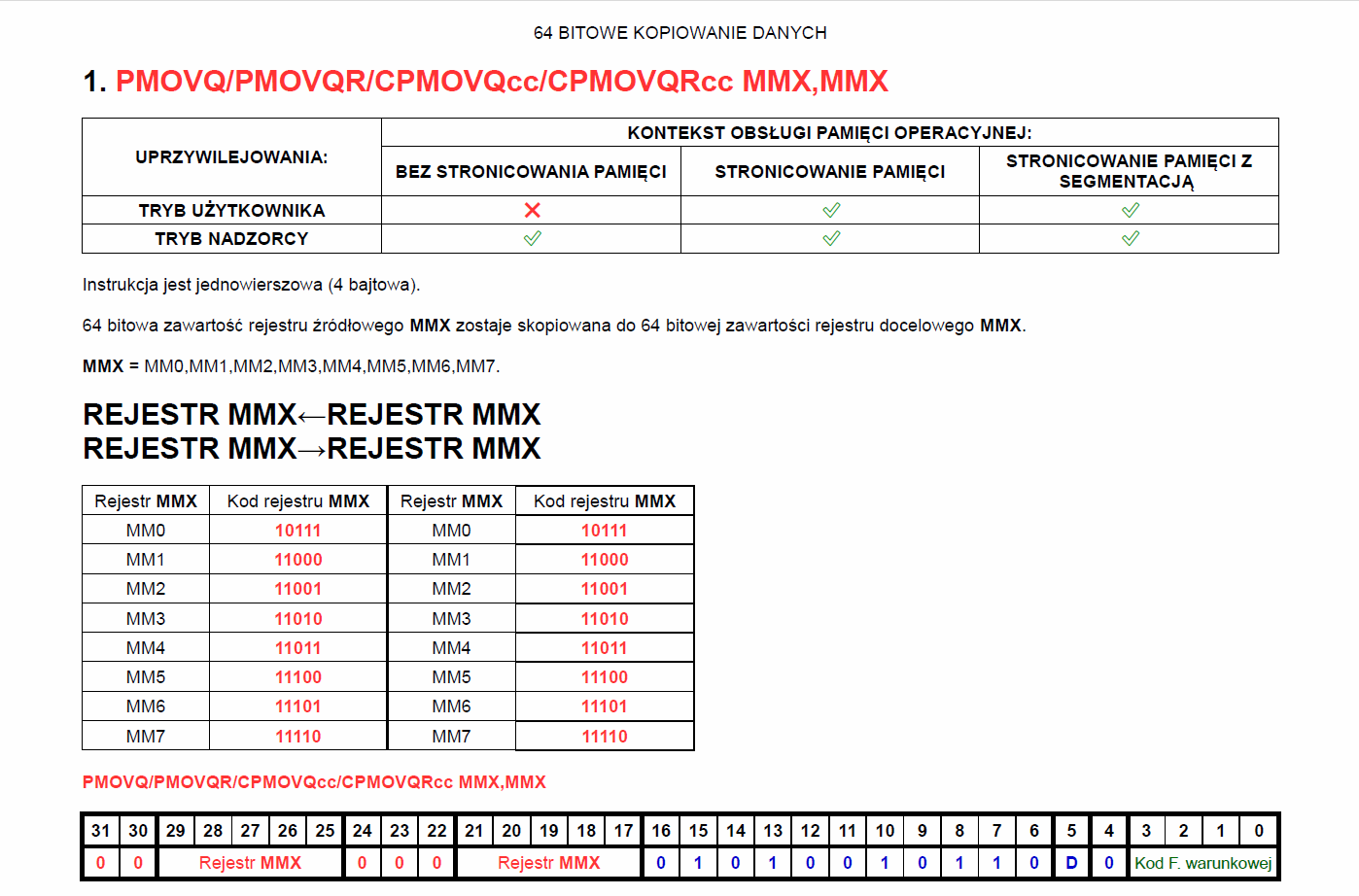 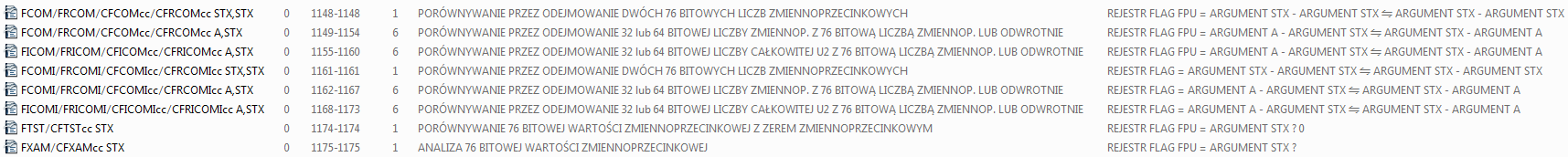 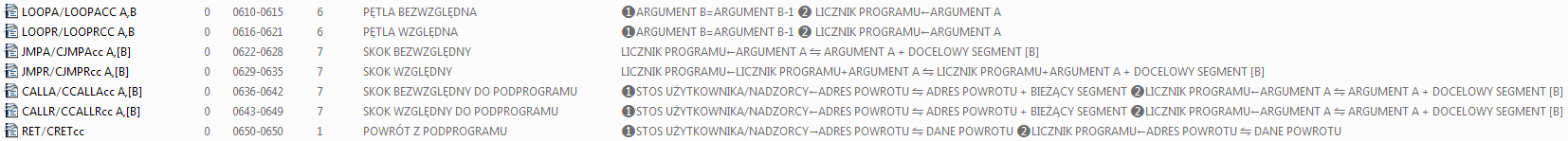 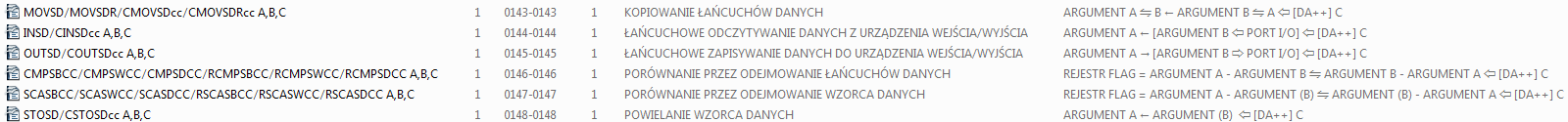 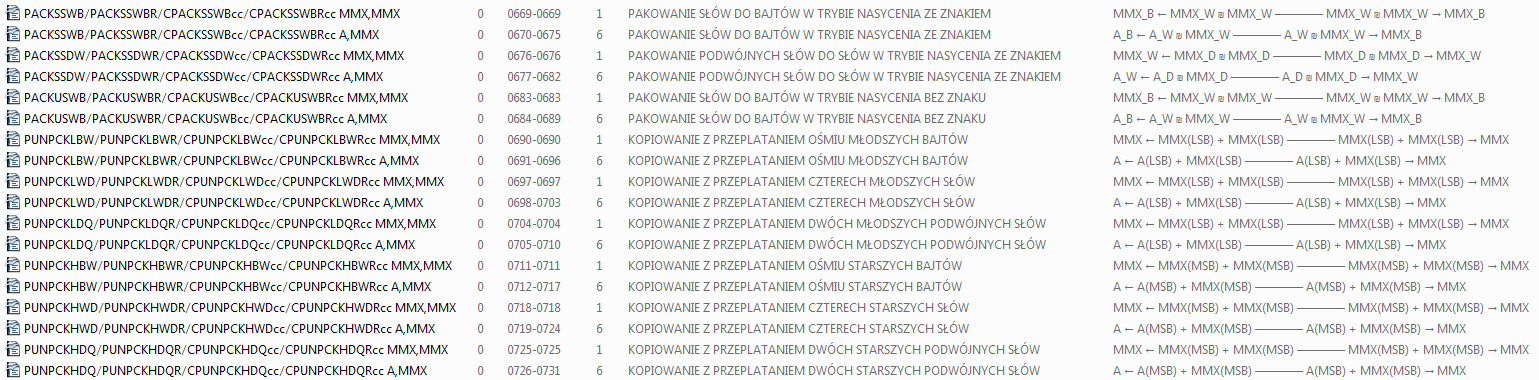 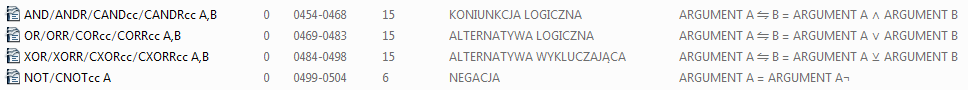 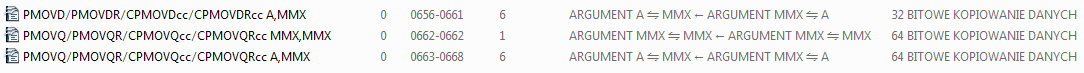 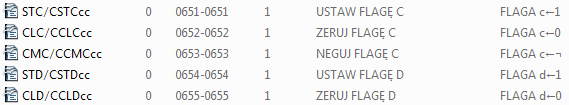 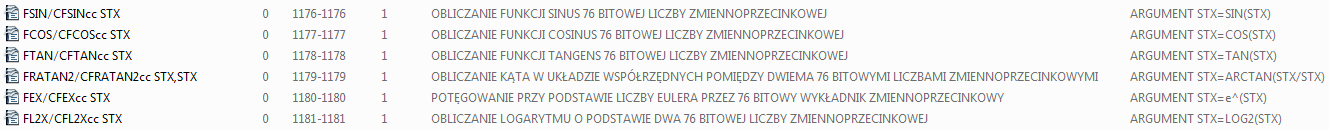 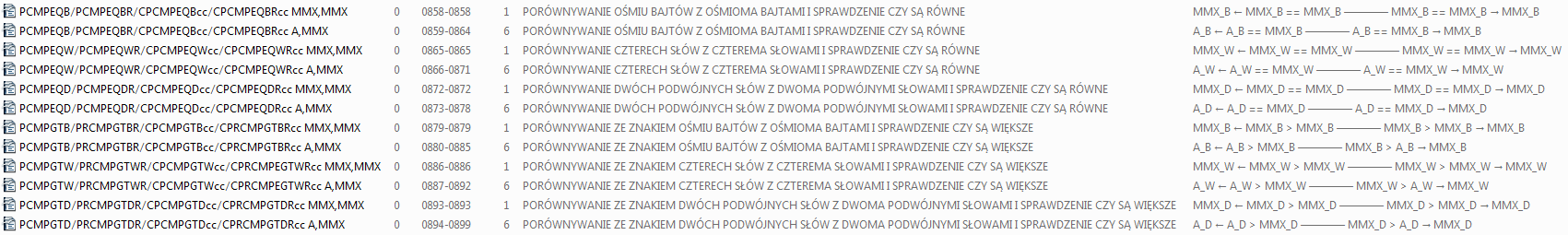 NOWY CEL
 KOMPUTER NA UKŁADACH TTL
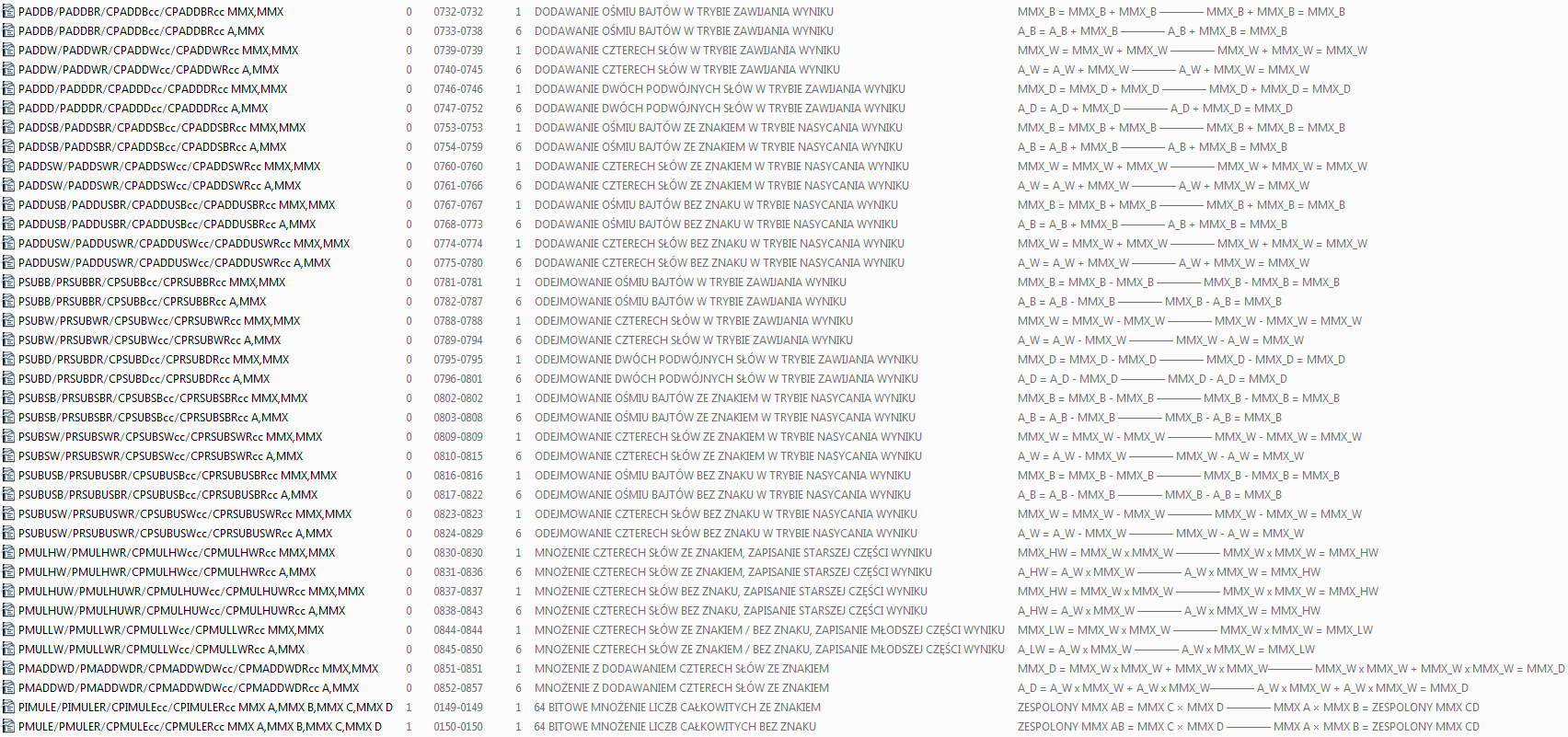 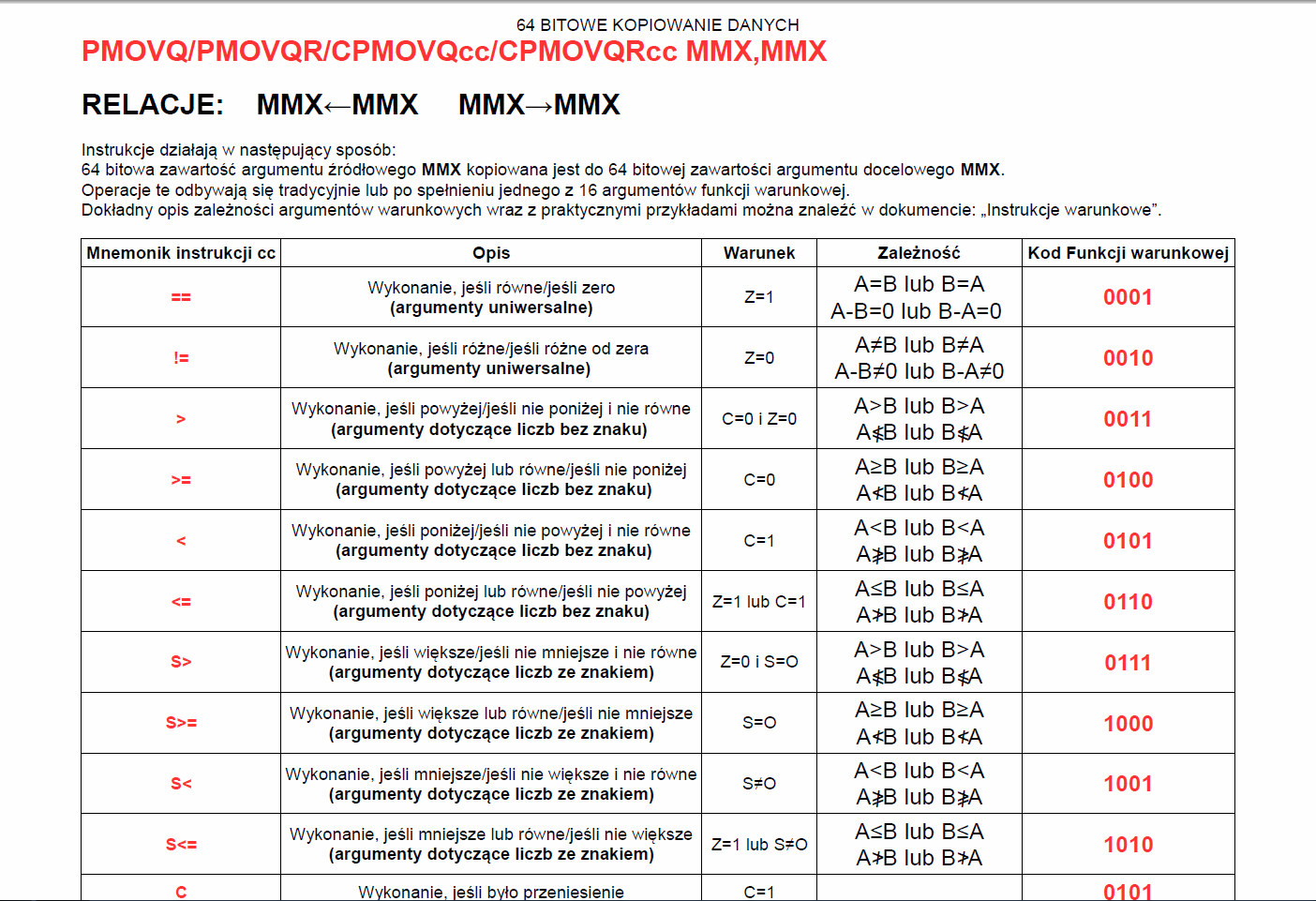 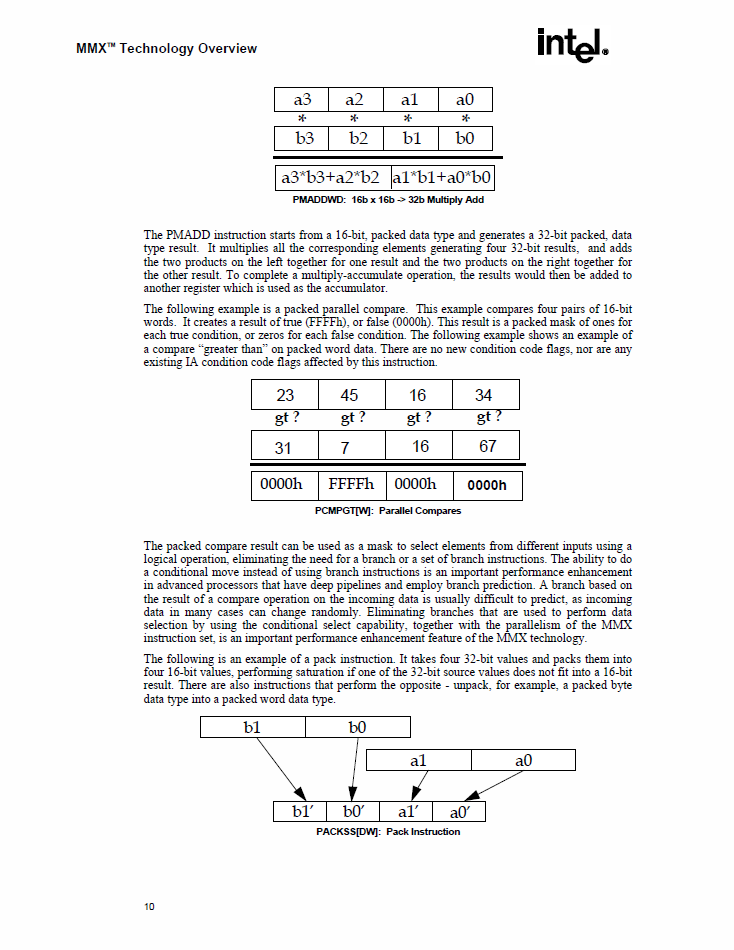 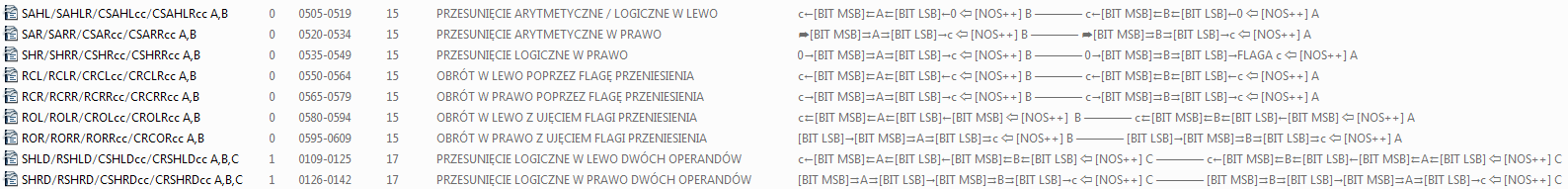 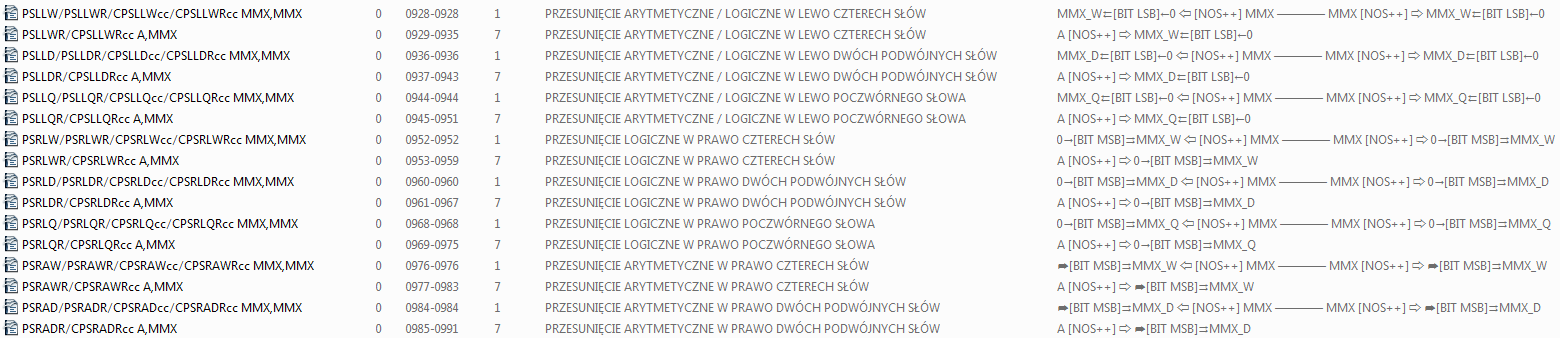 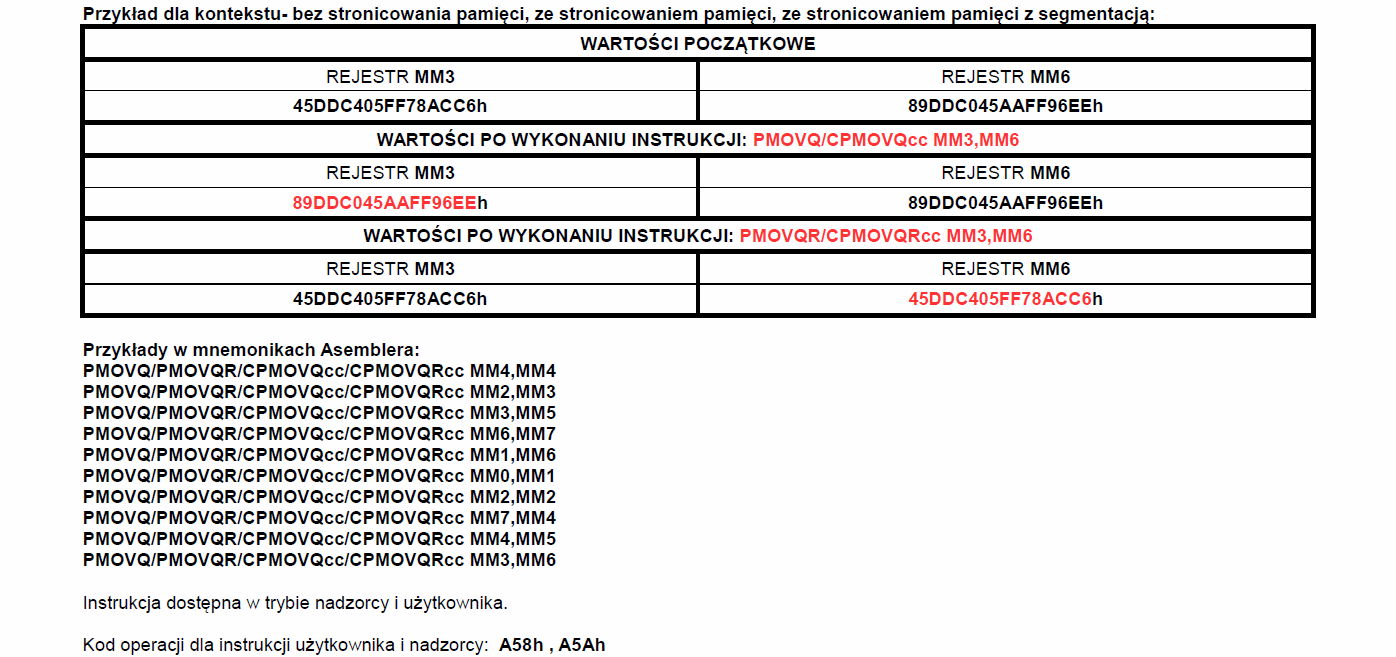 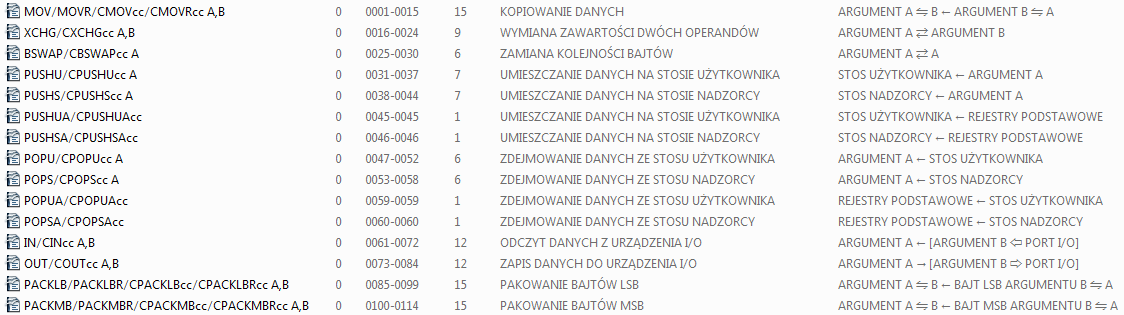 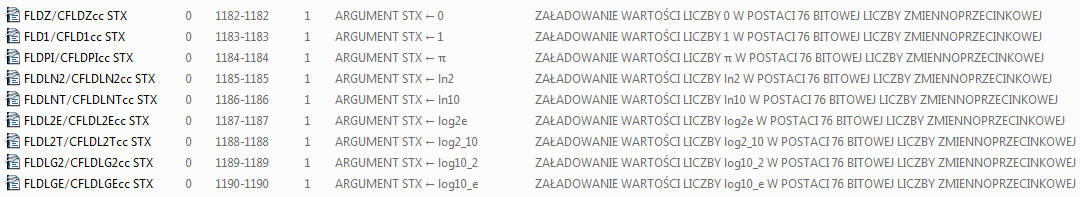 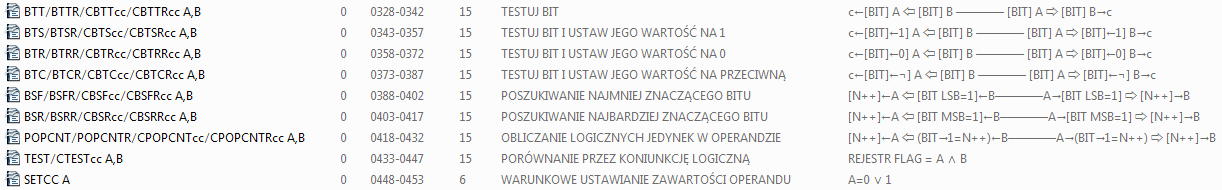 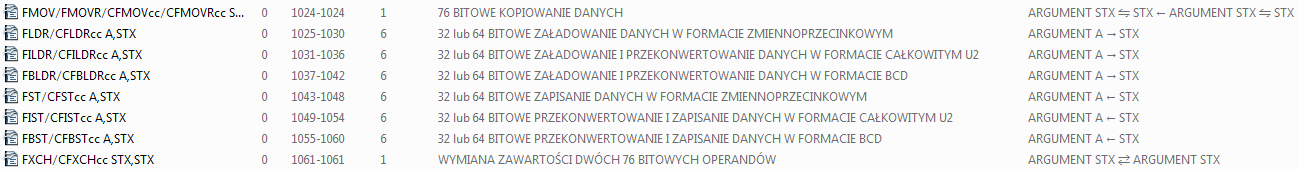 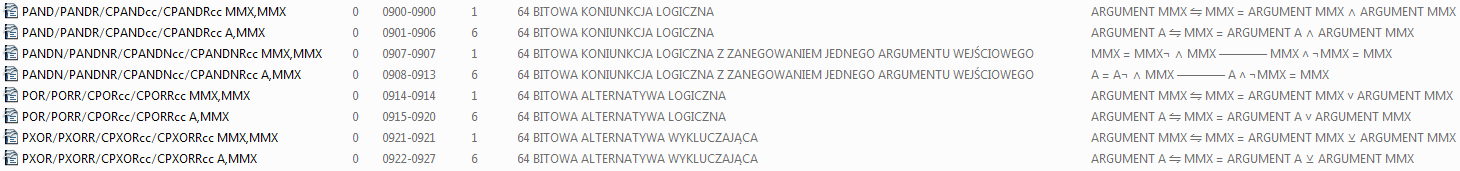 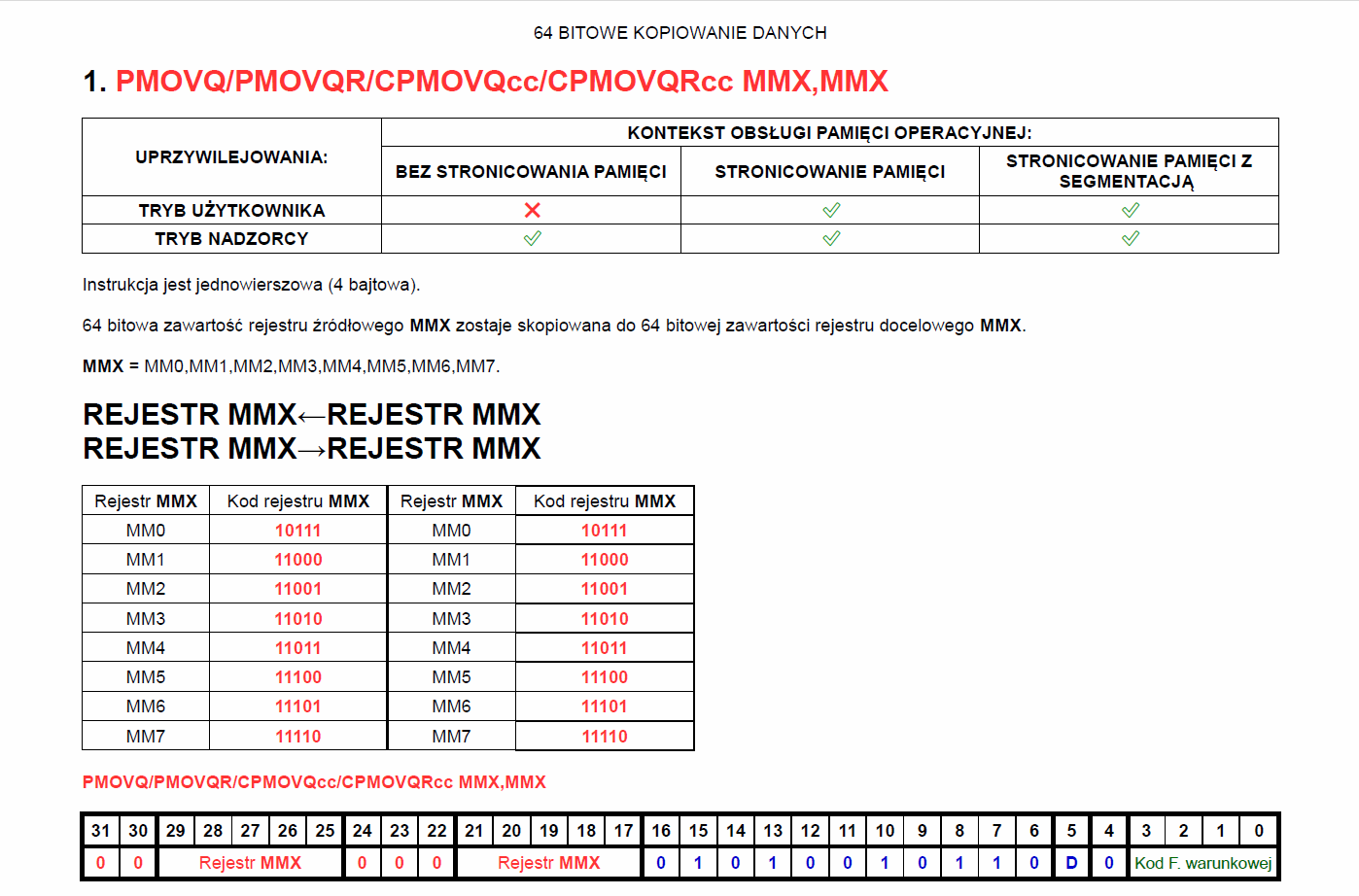 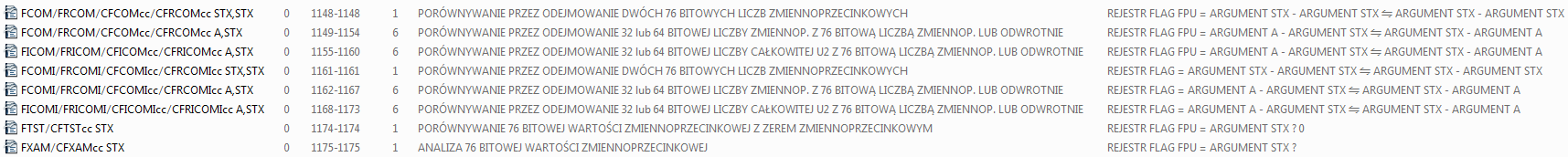 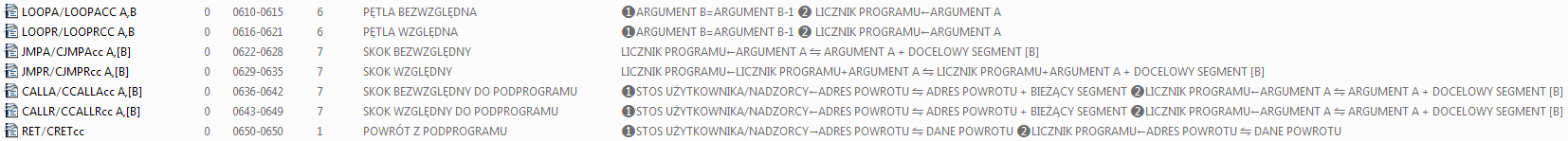 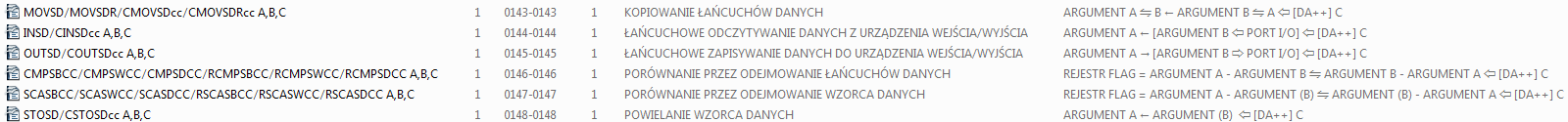 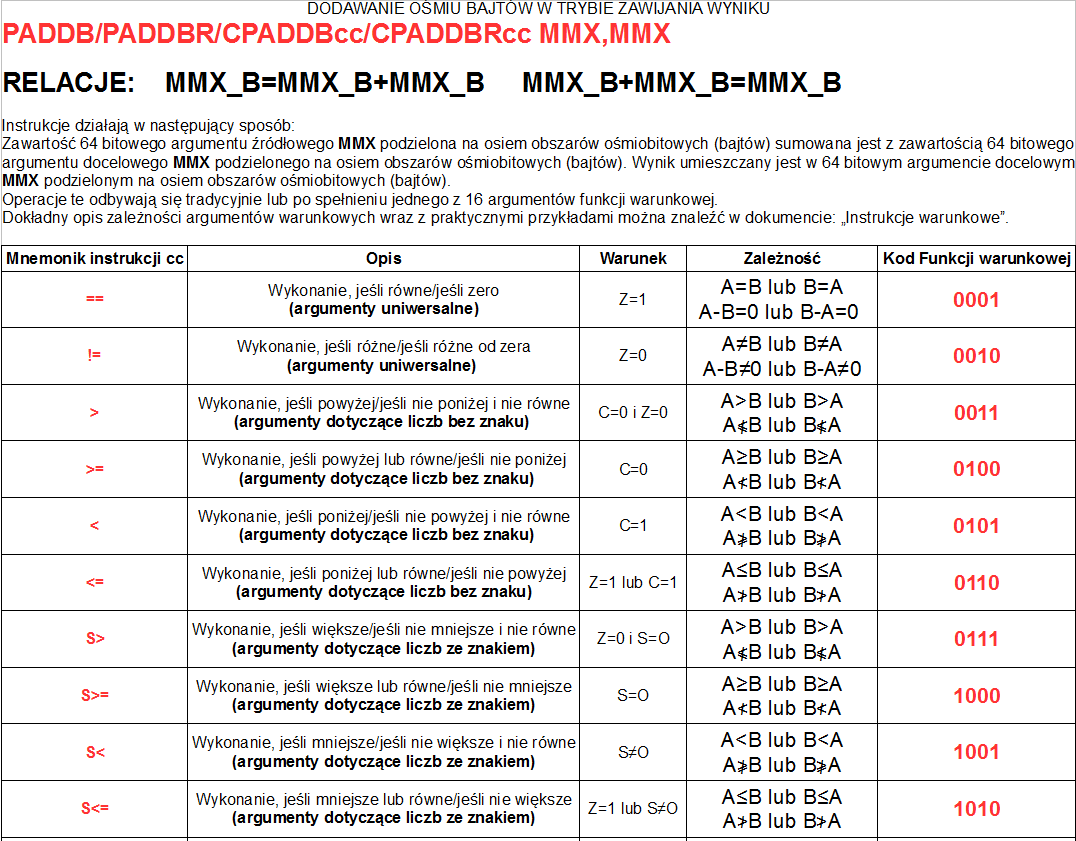 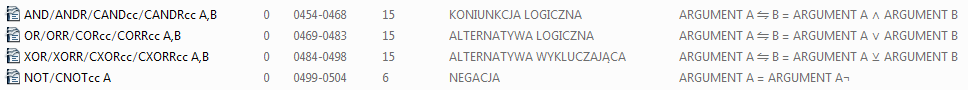 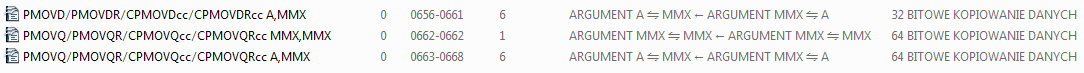 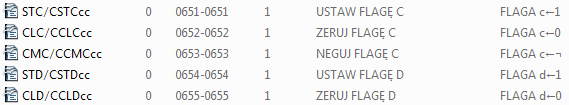 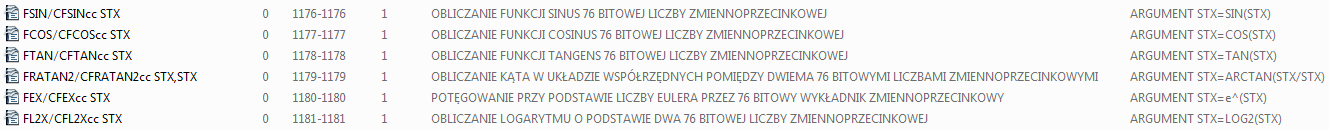 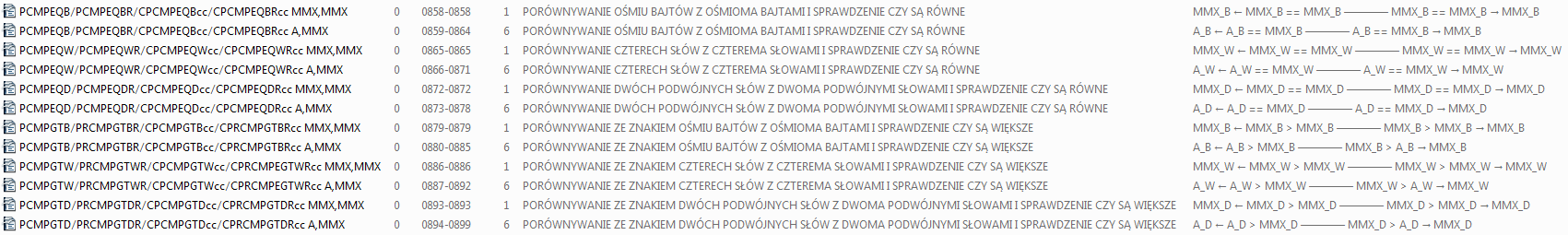 NOWY CEL
 KOMPUTER NA UKŁADACH TTL
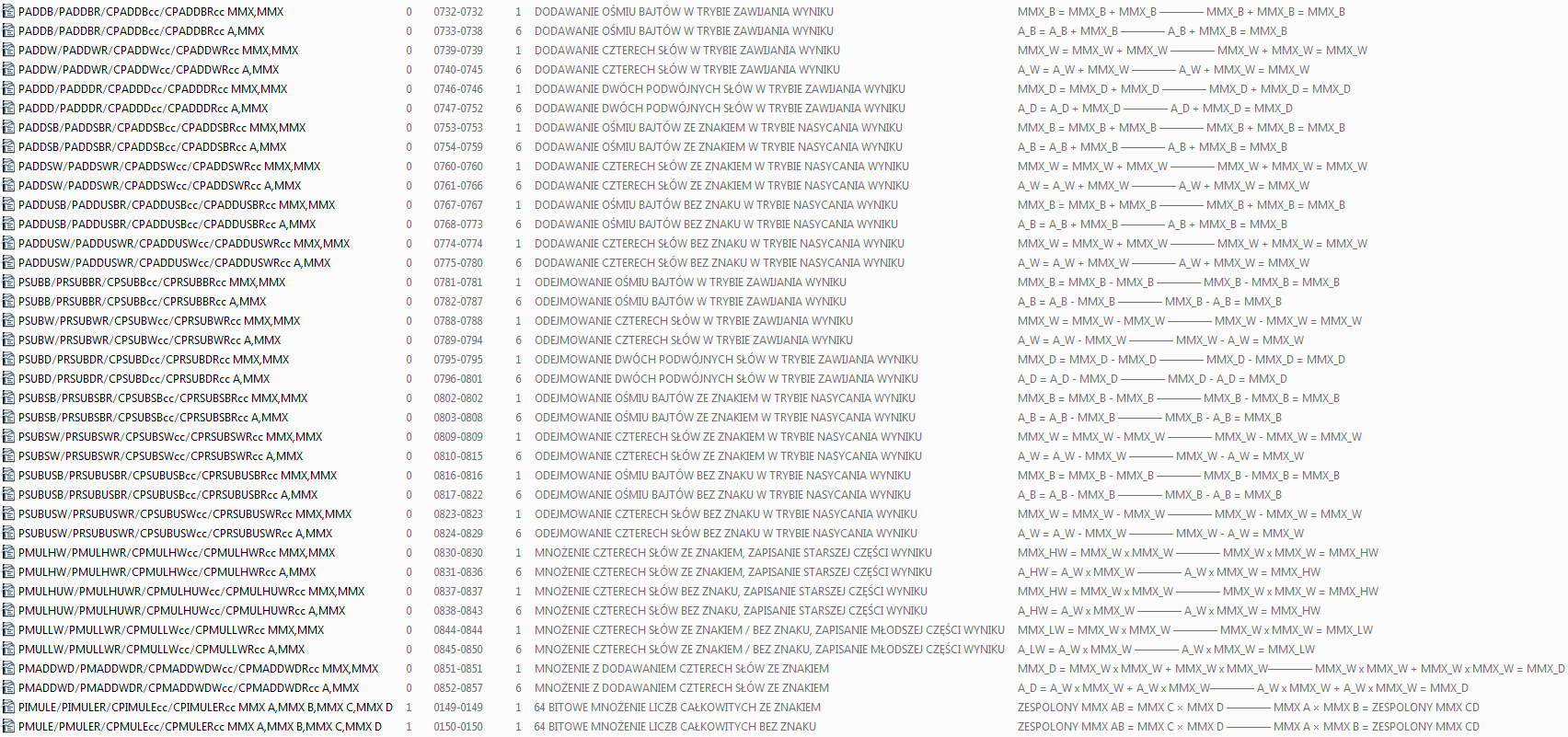 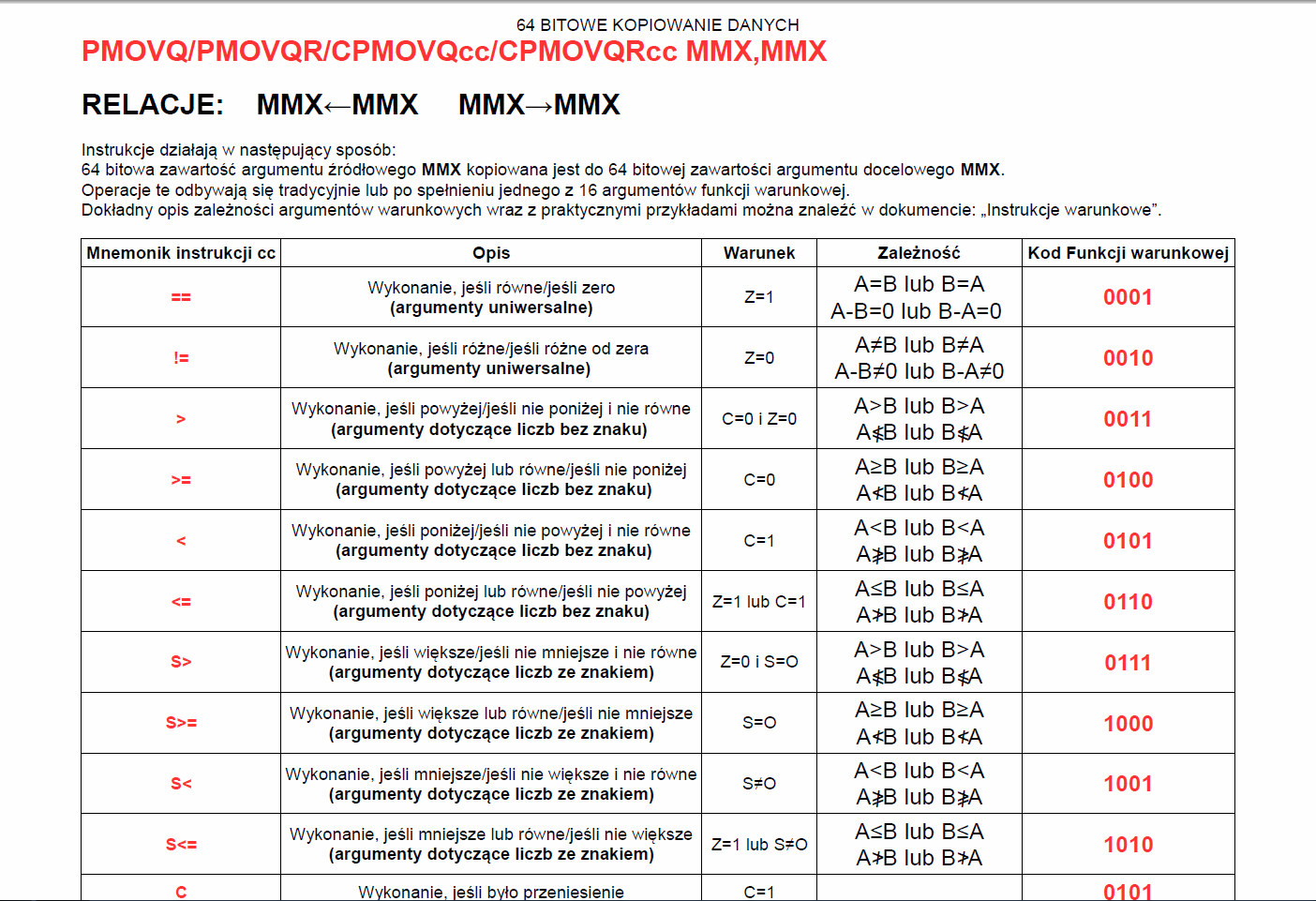 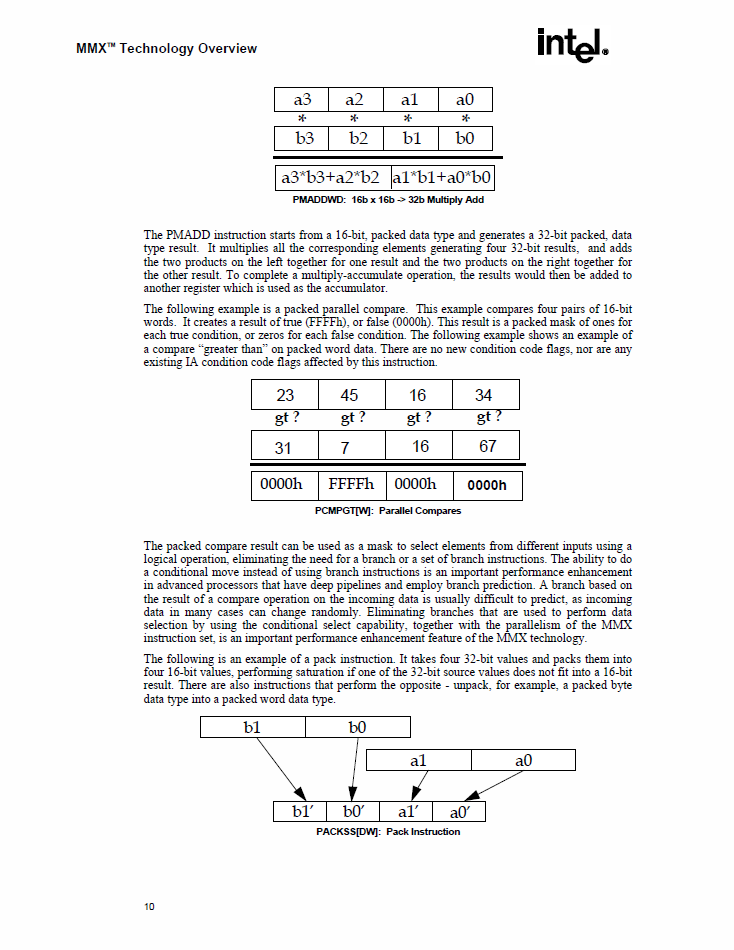 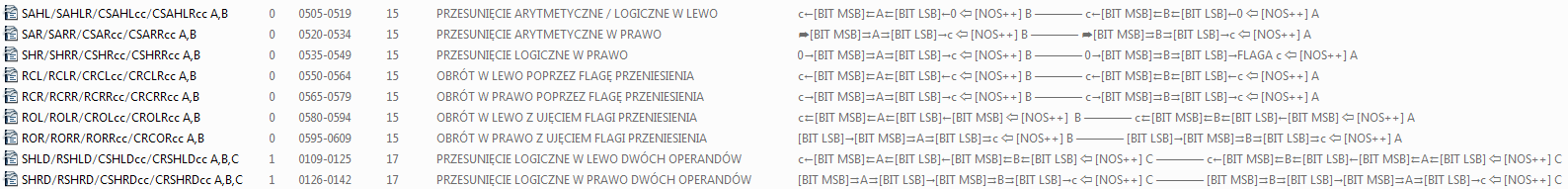 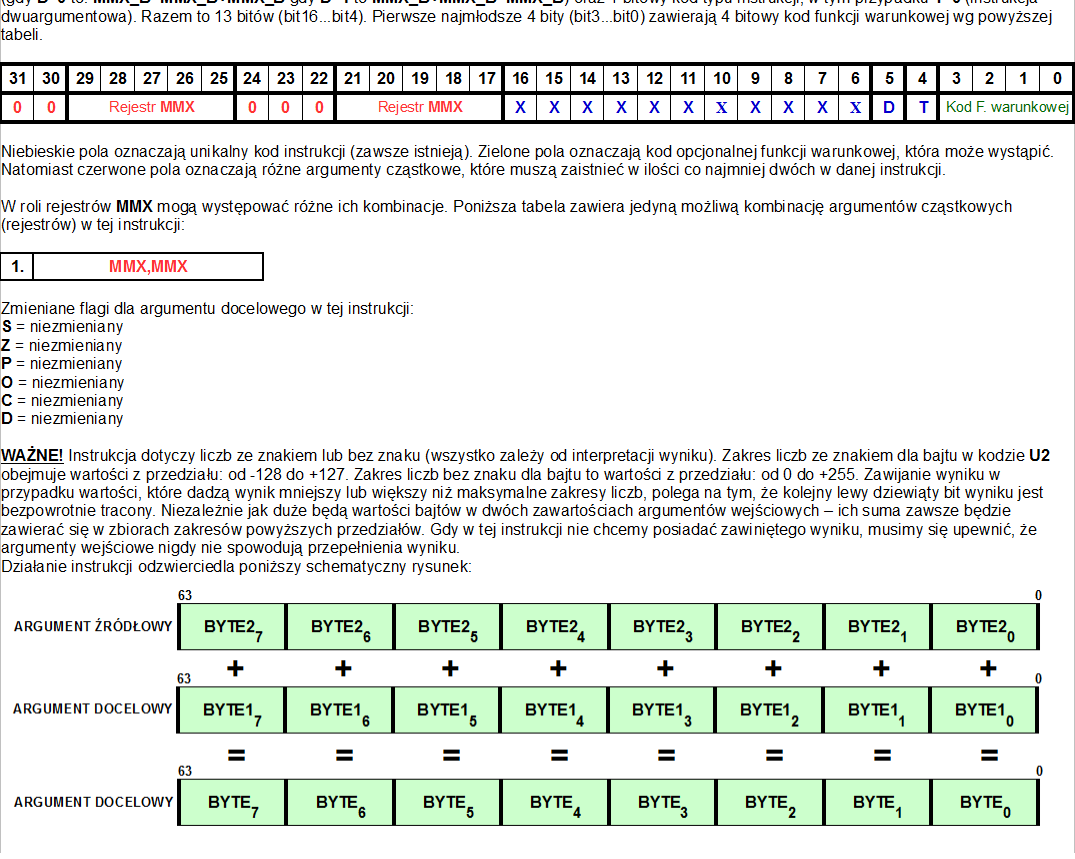 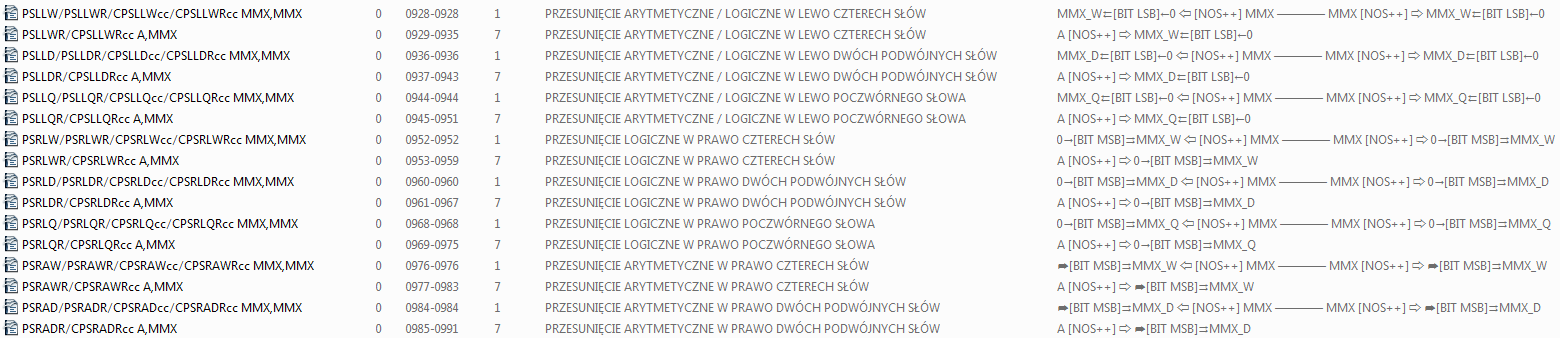 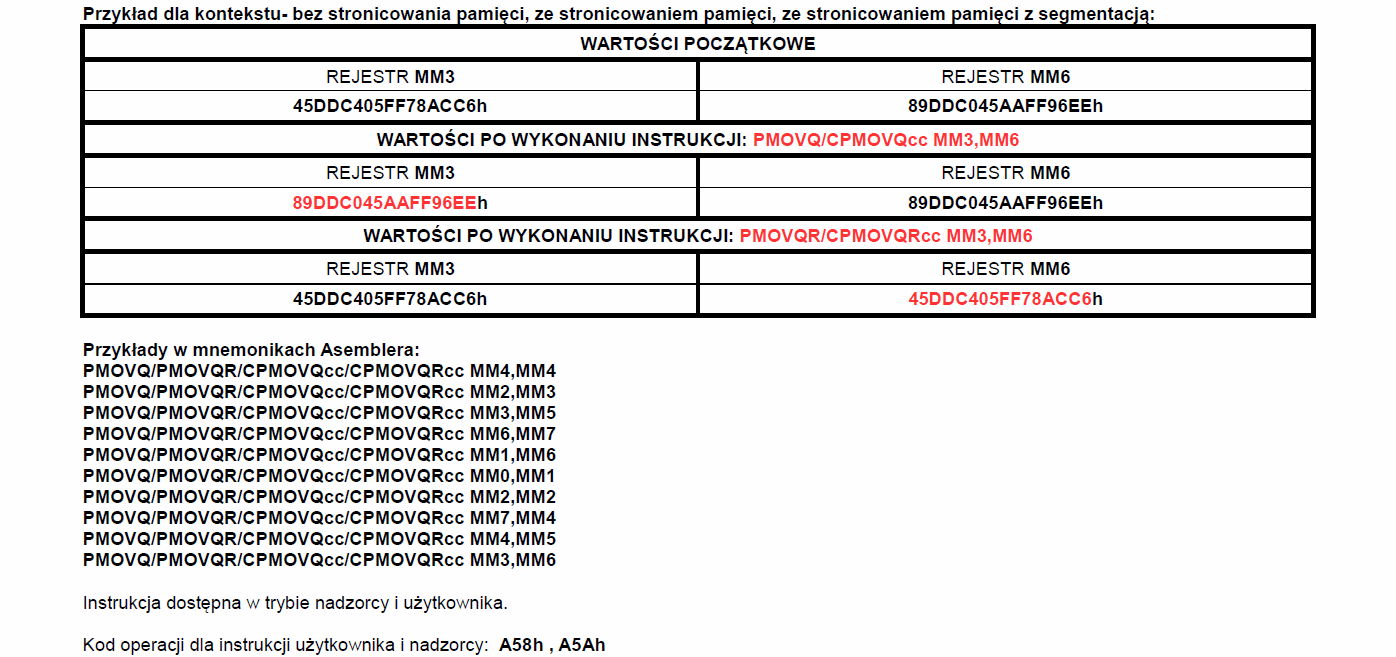 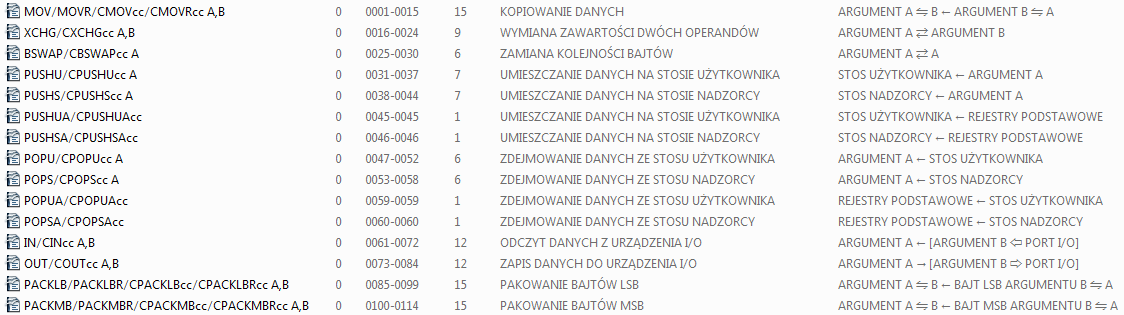 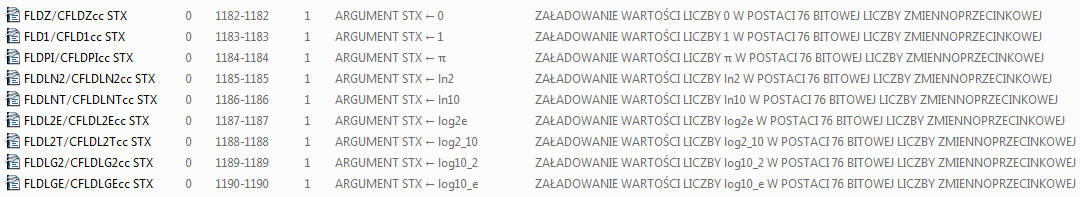 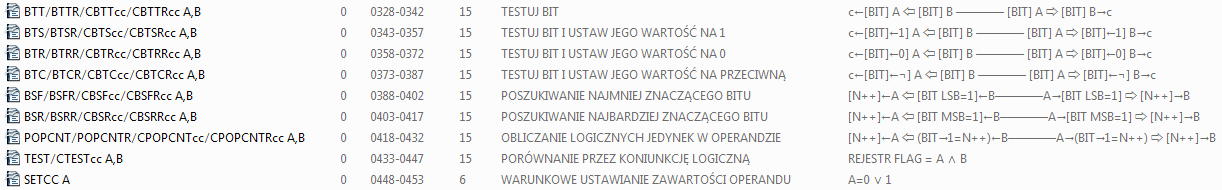 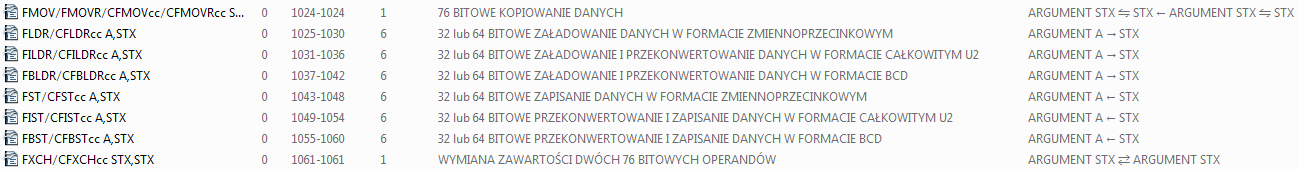 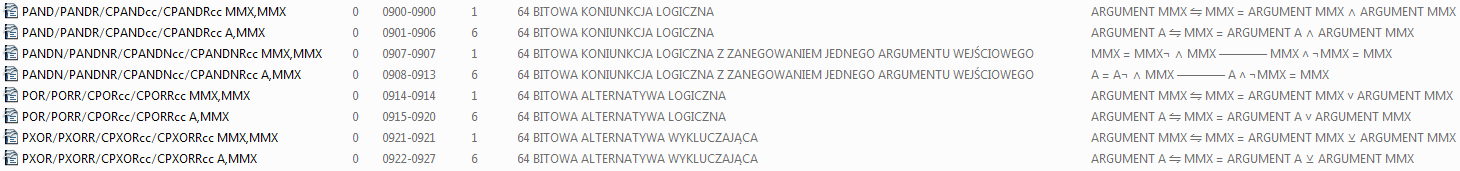 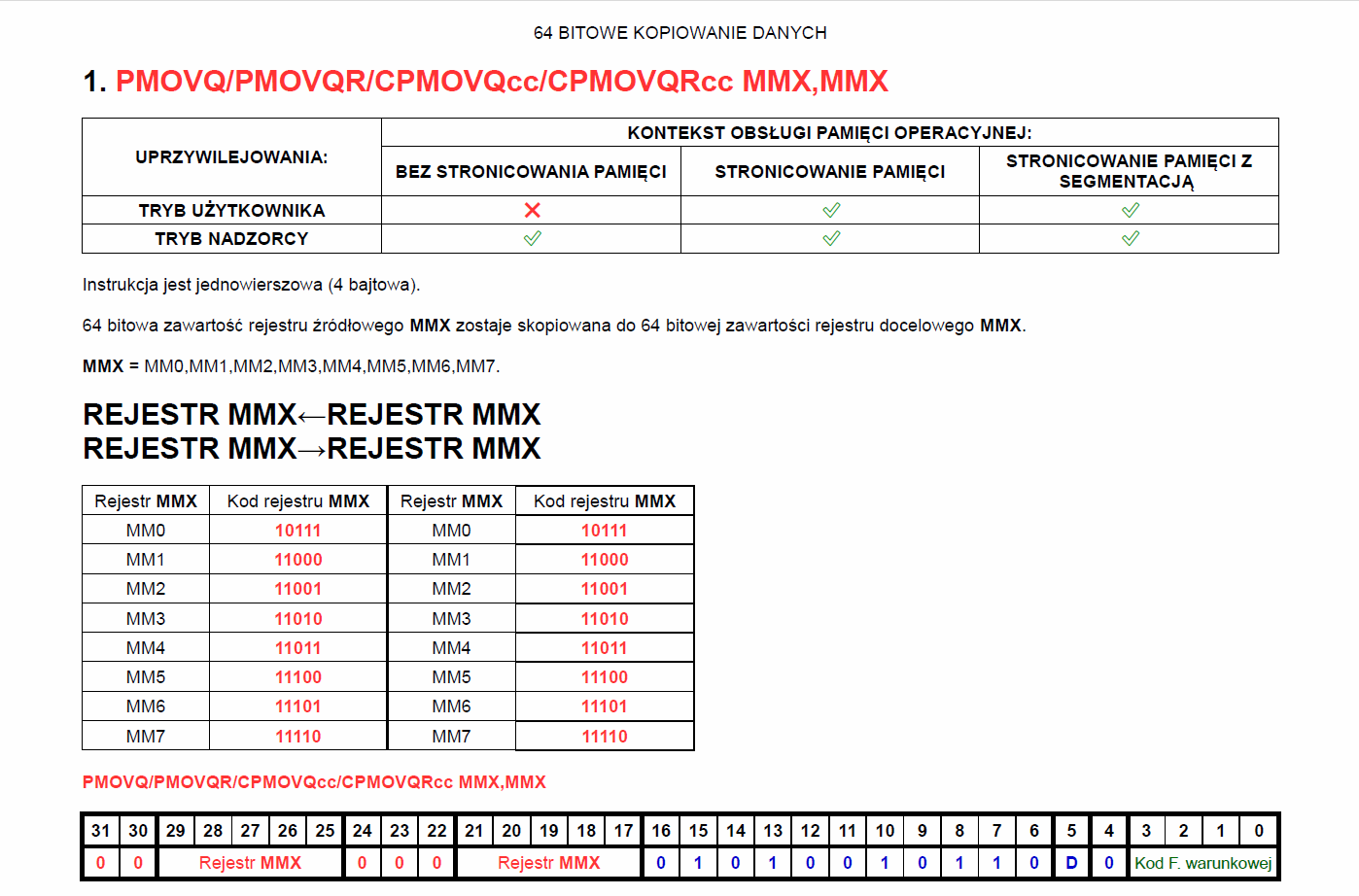 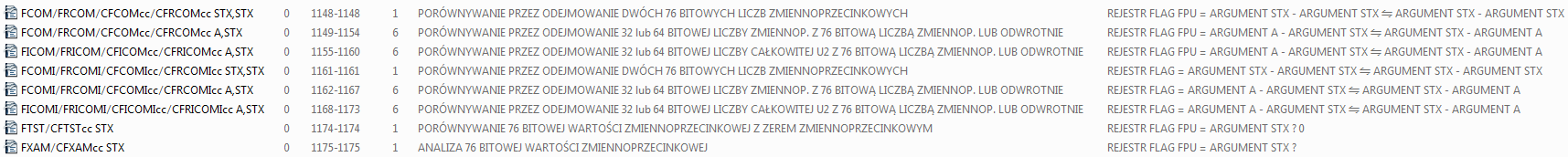 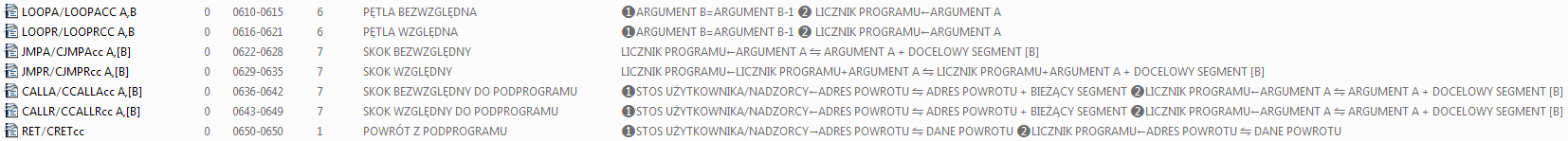 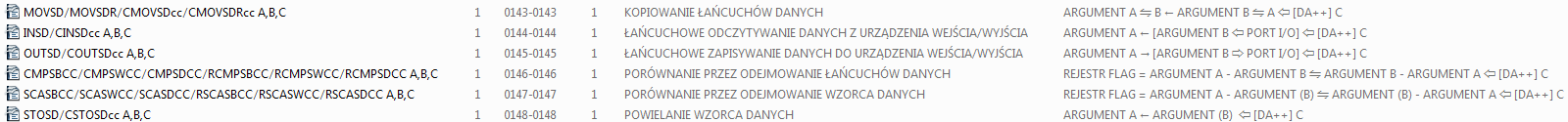 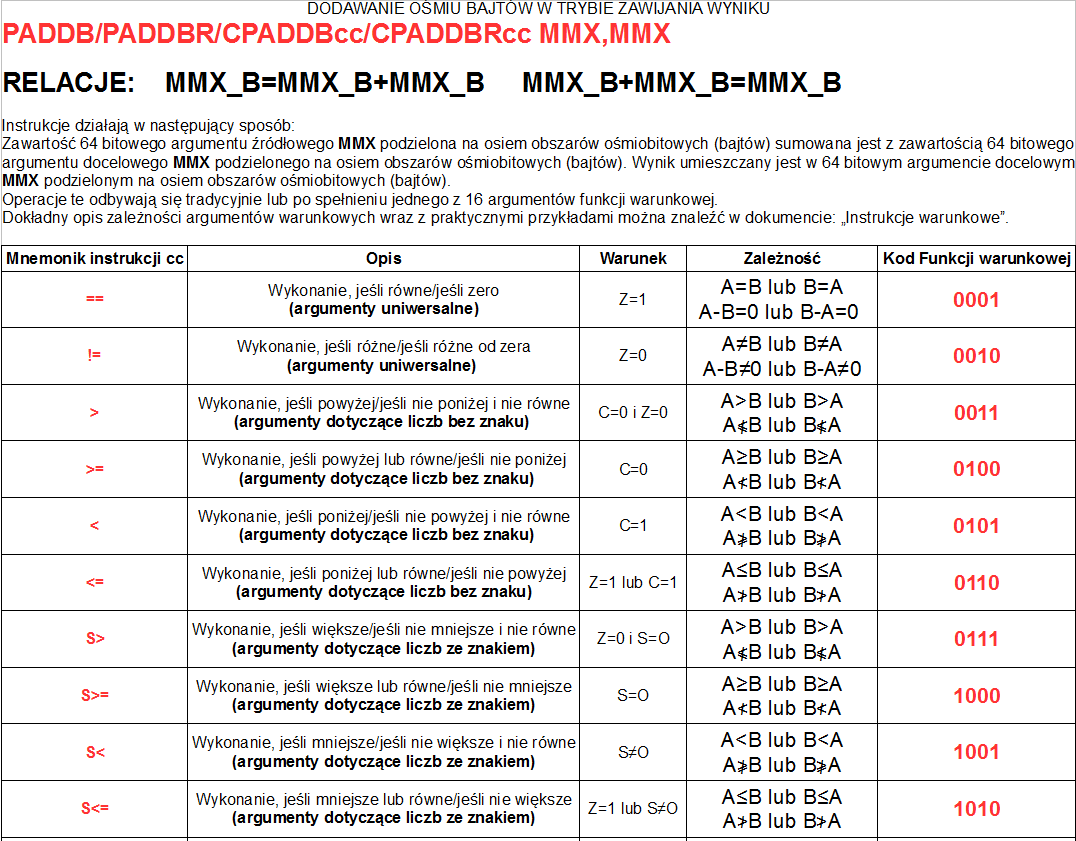 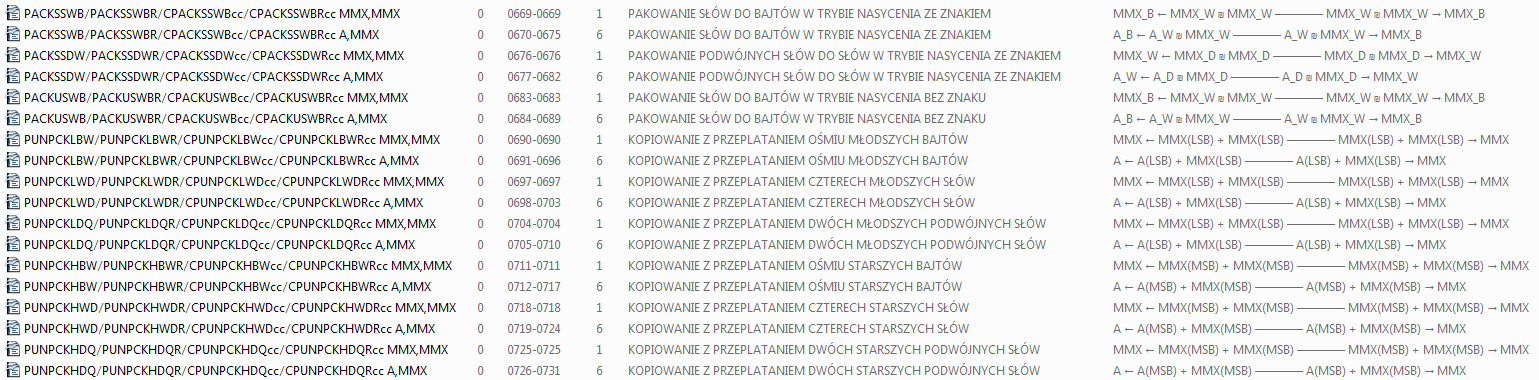 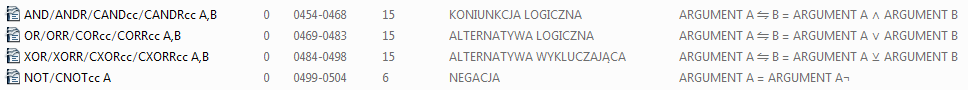 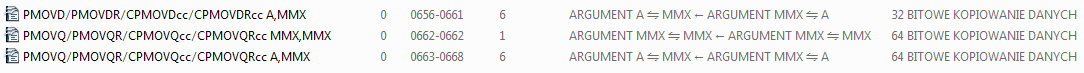 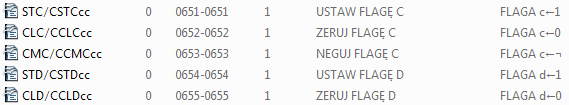 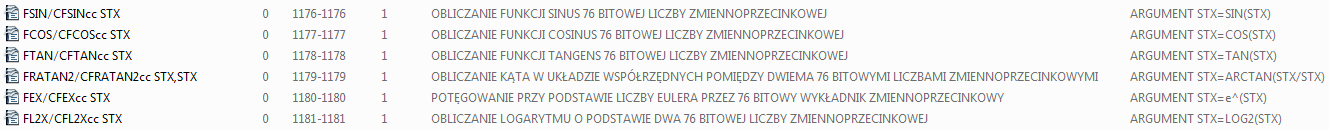 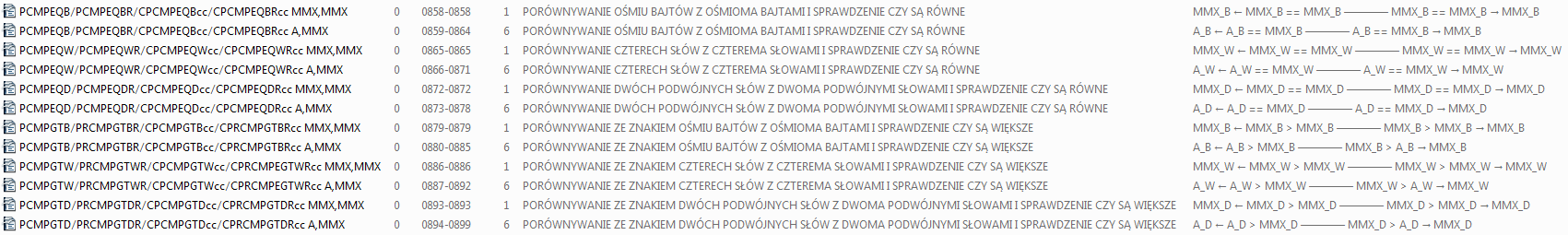 NOWY CEL
 KOMPUTER NA UKŁADACH TTL
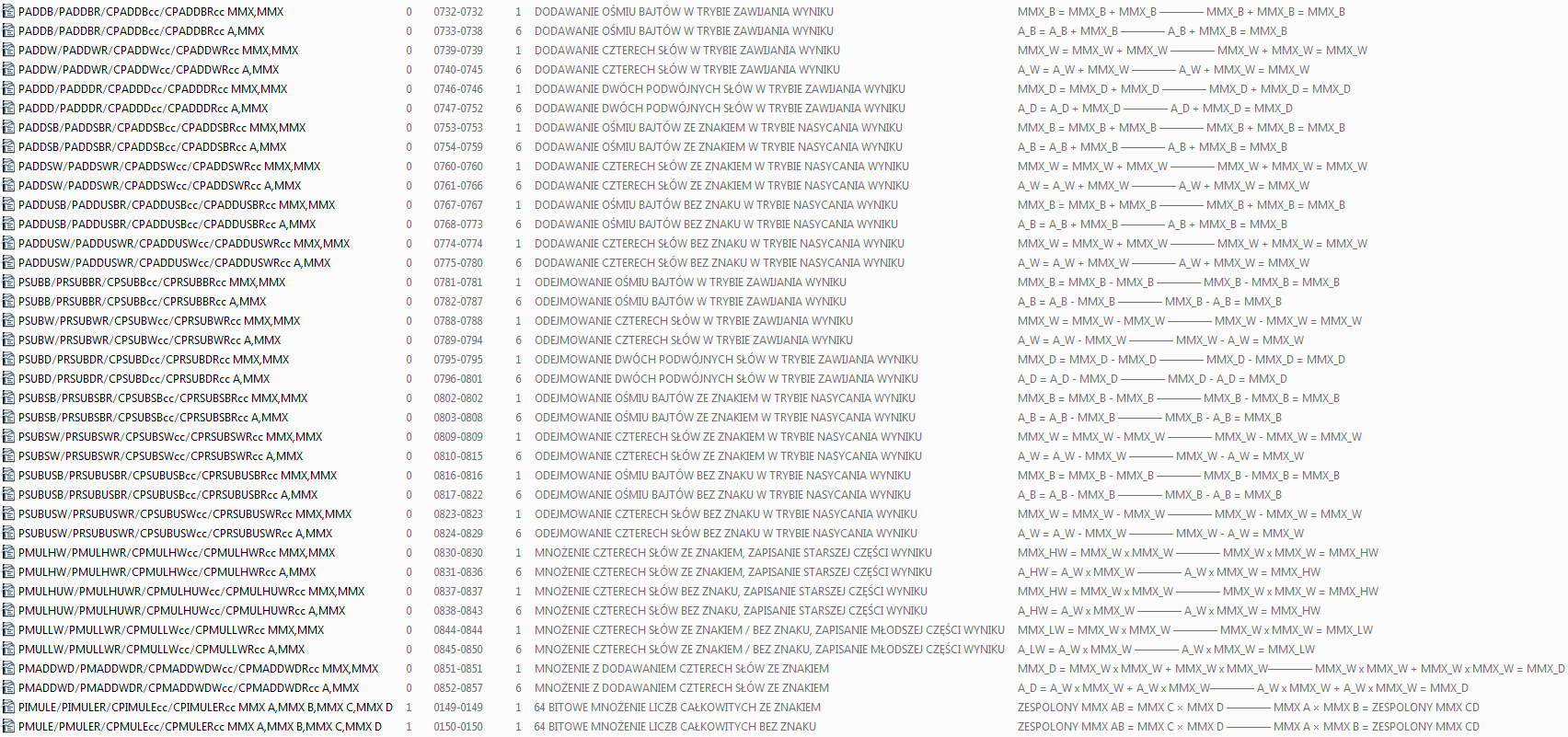 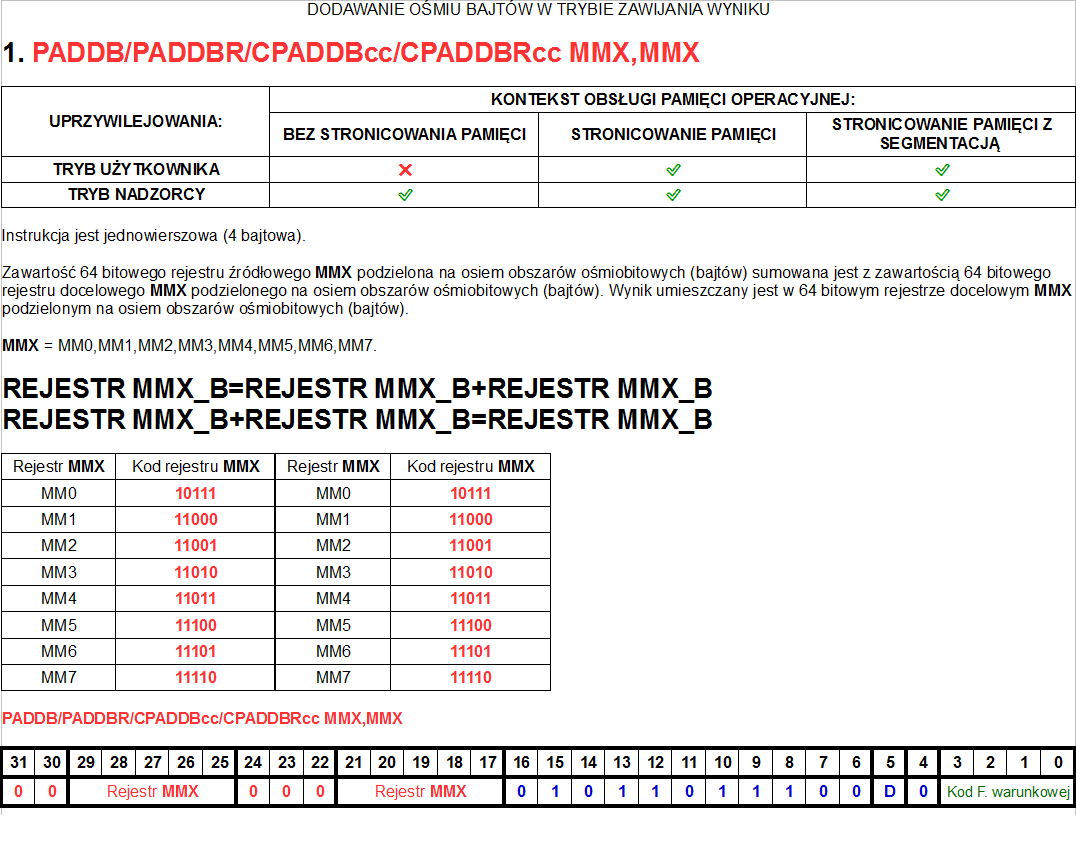 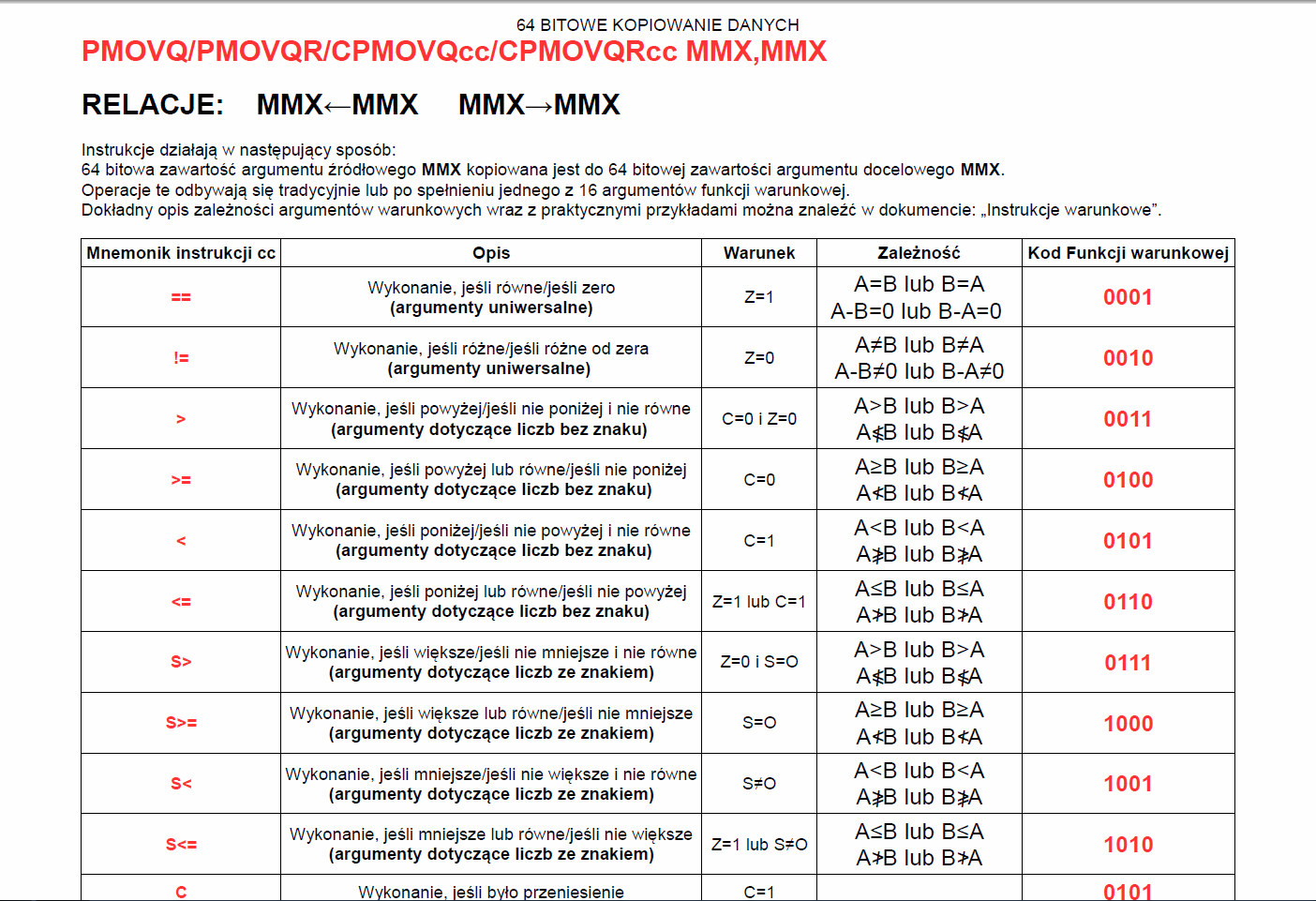 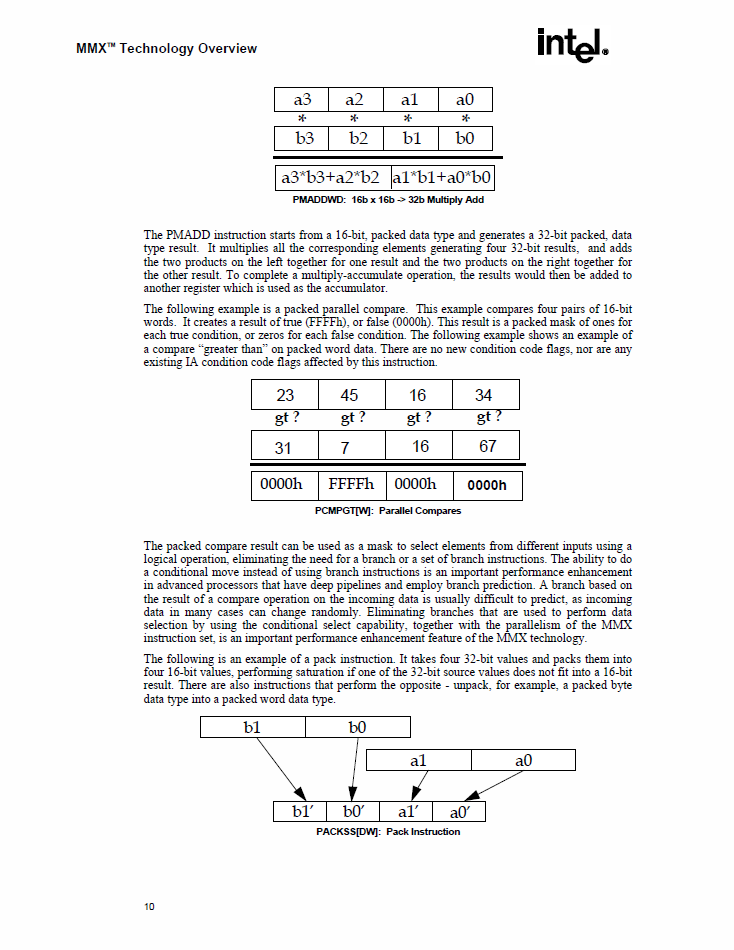 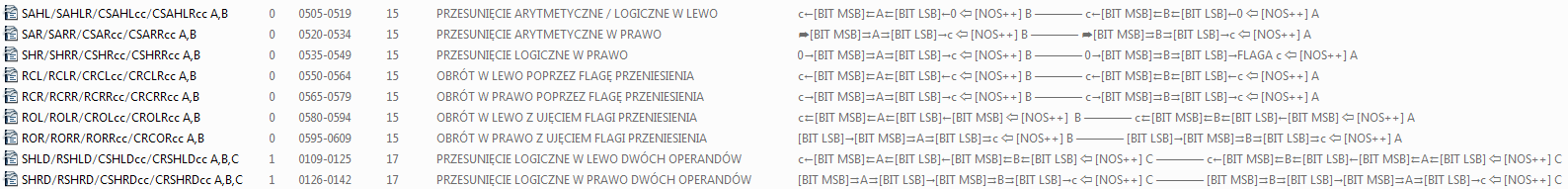 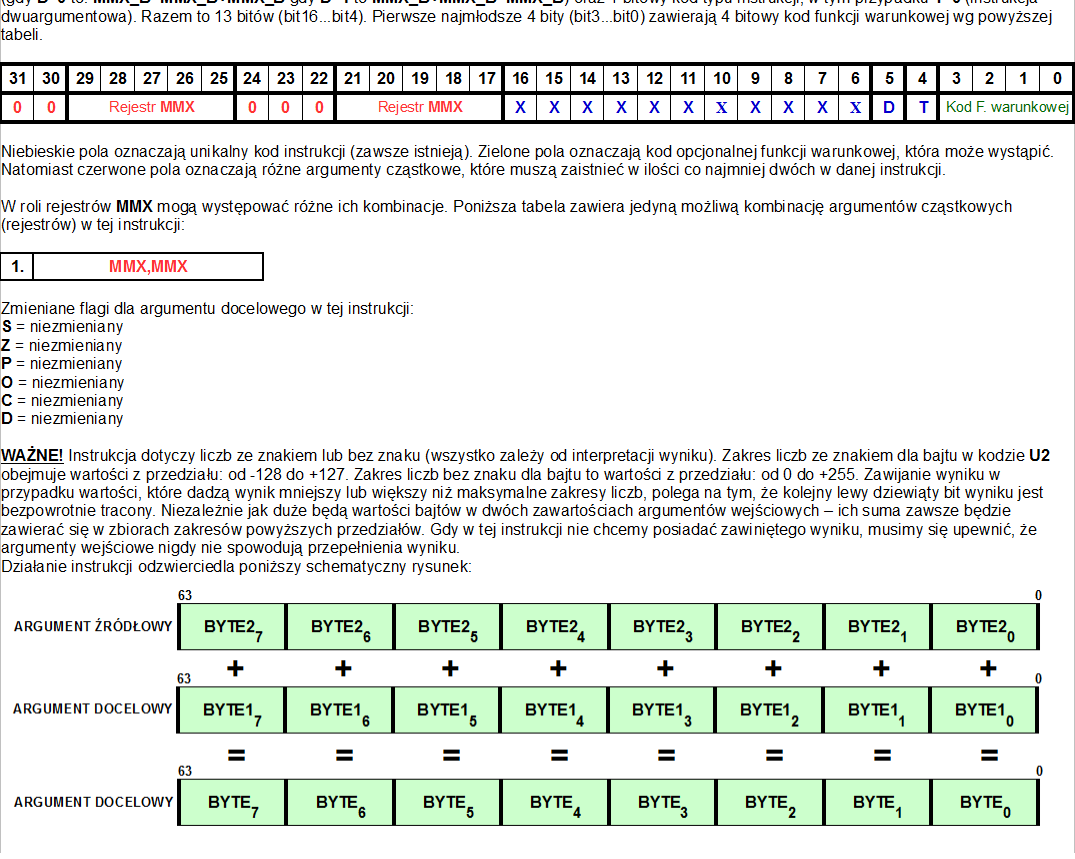 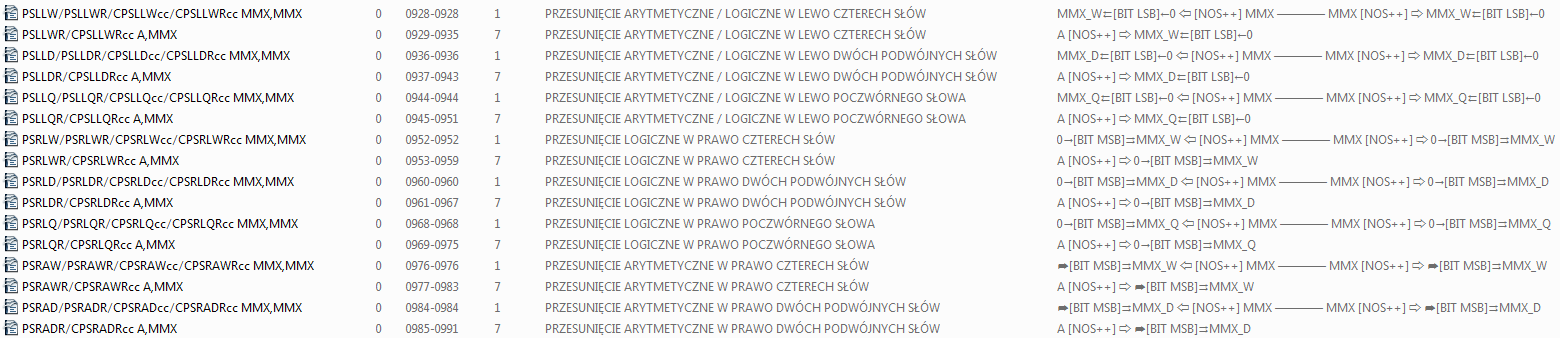 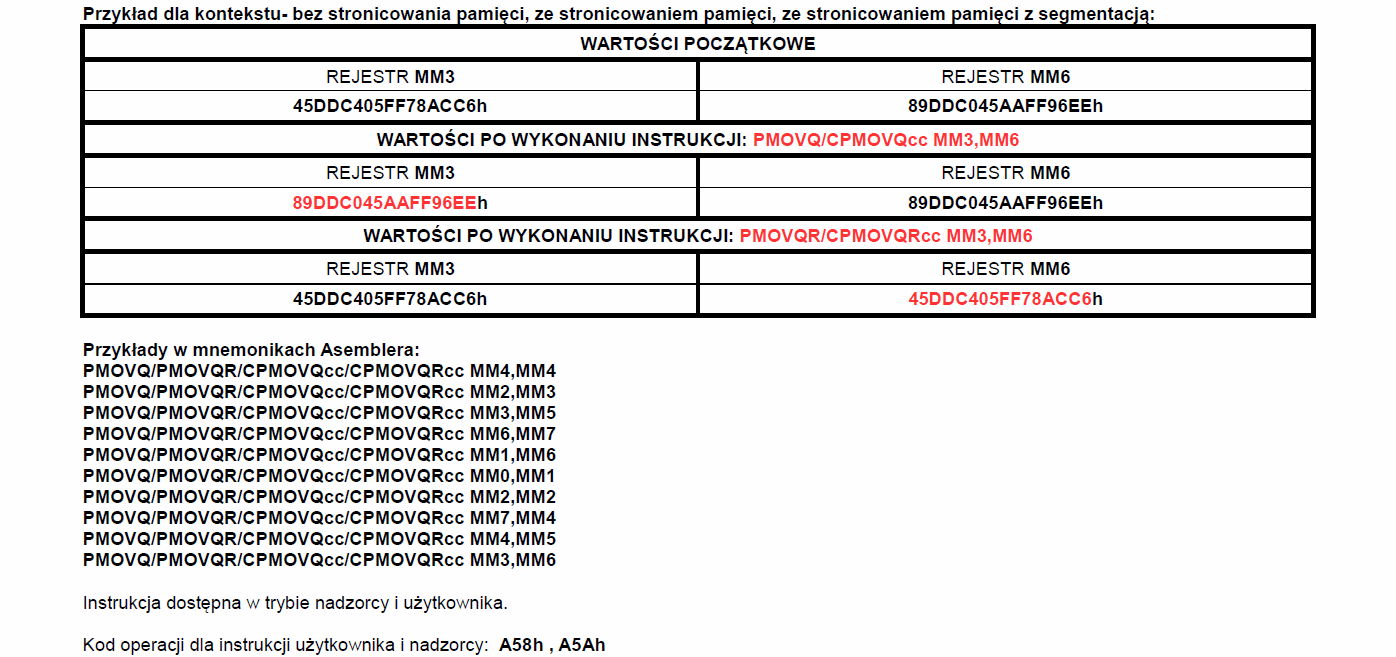 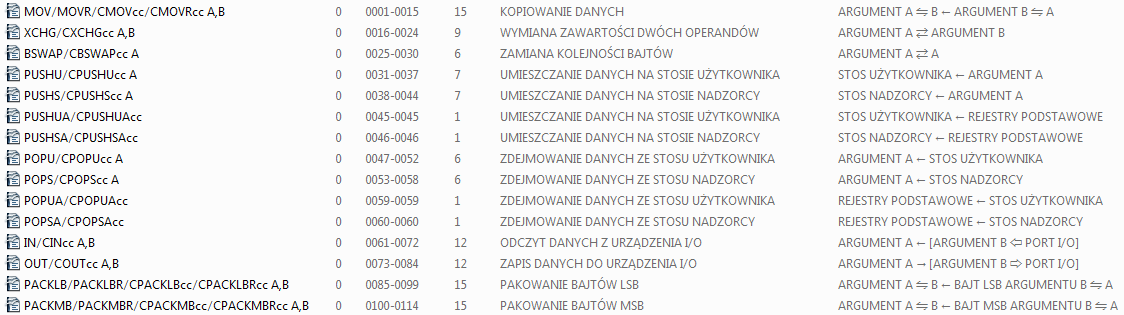 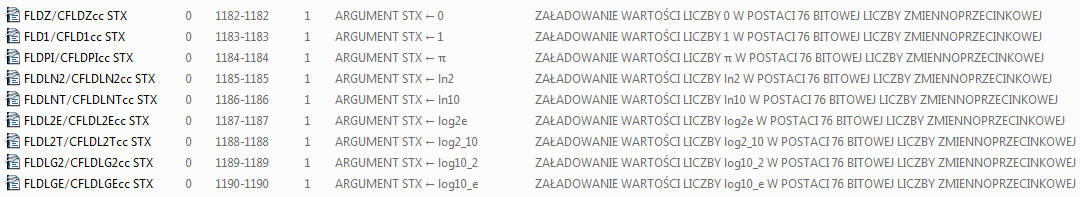 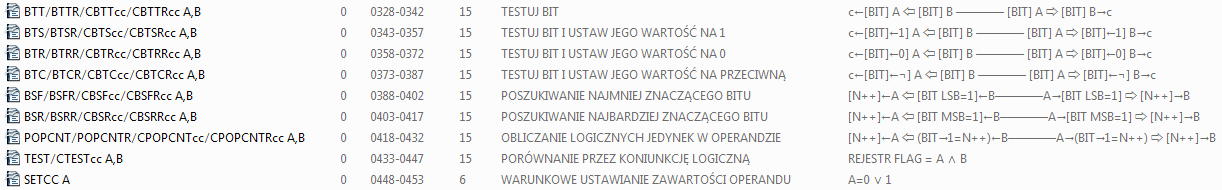 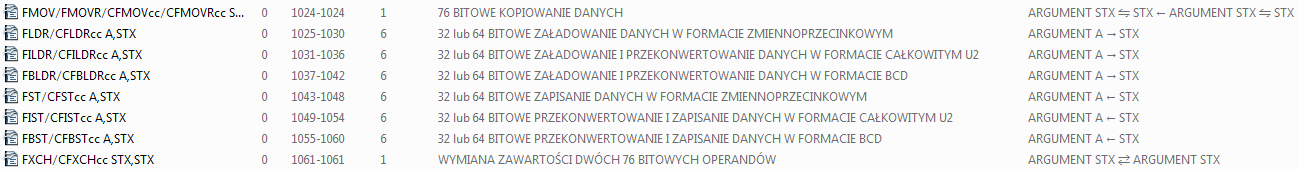 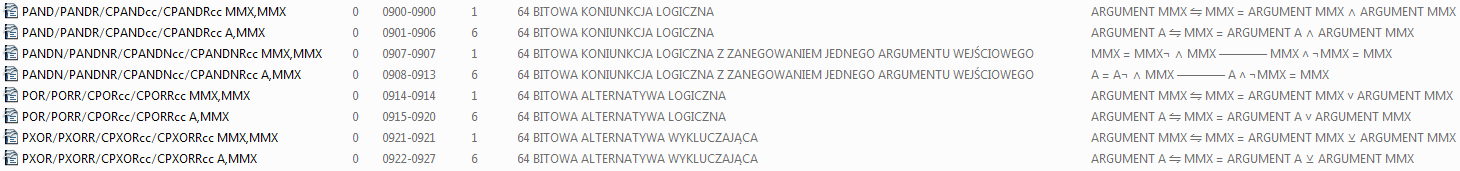 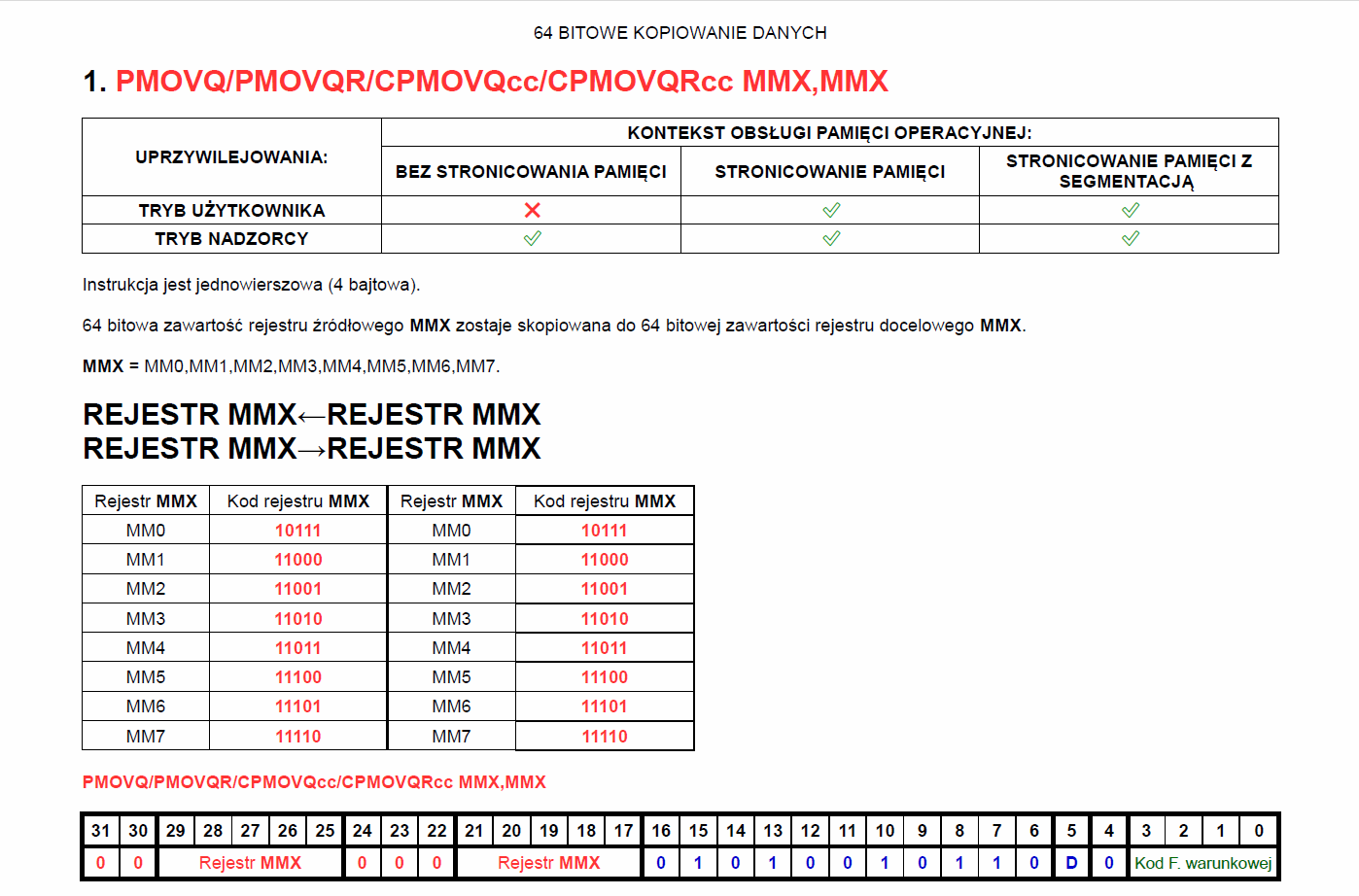 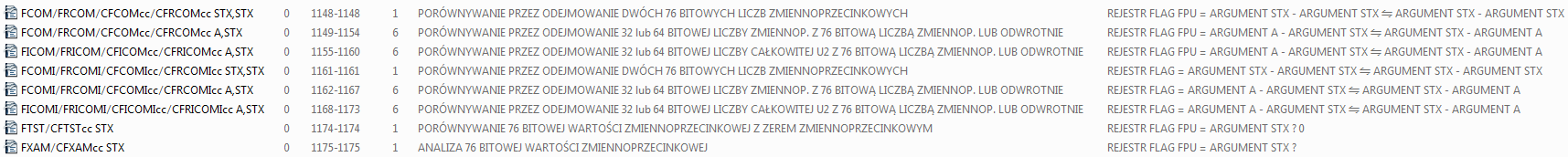 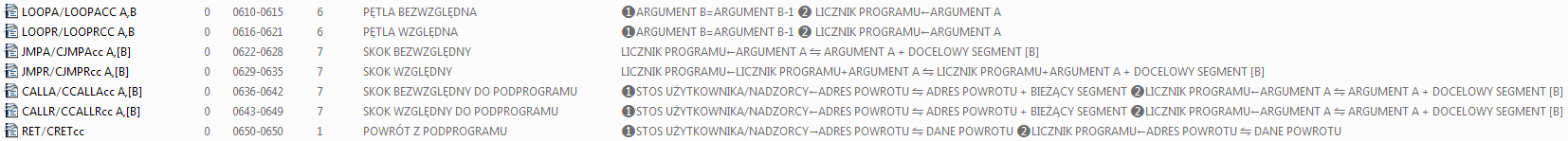 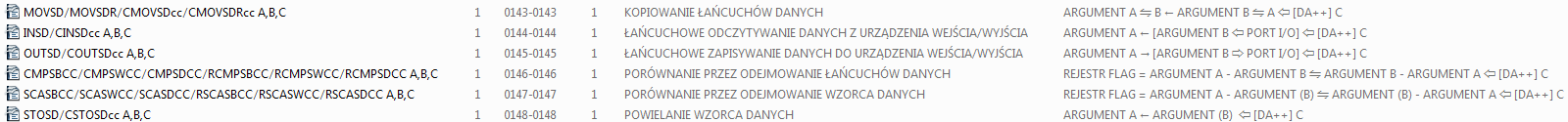 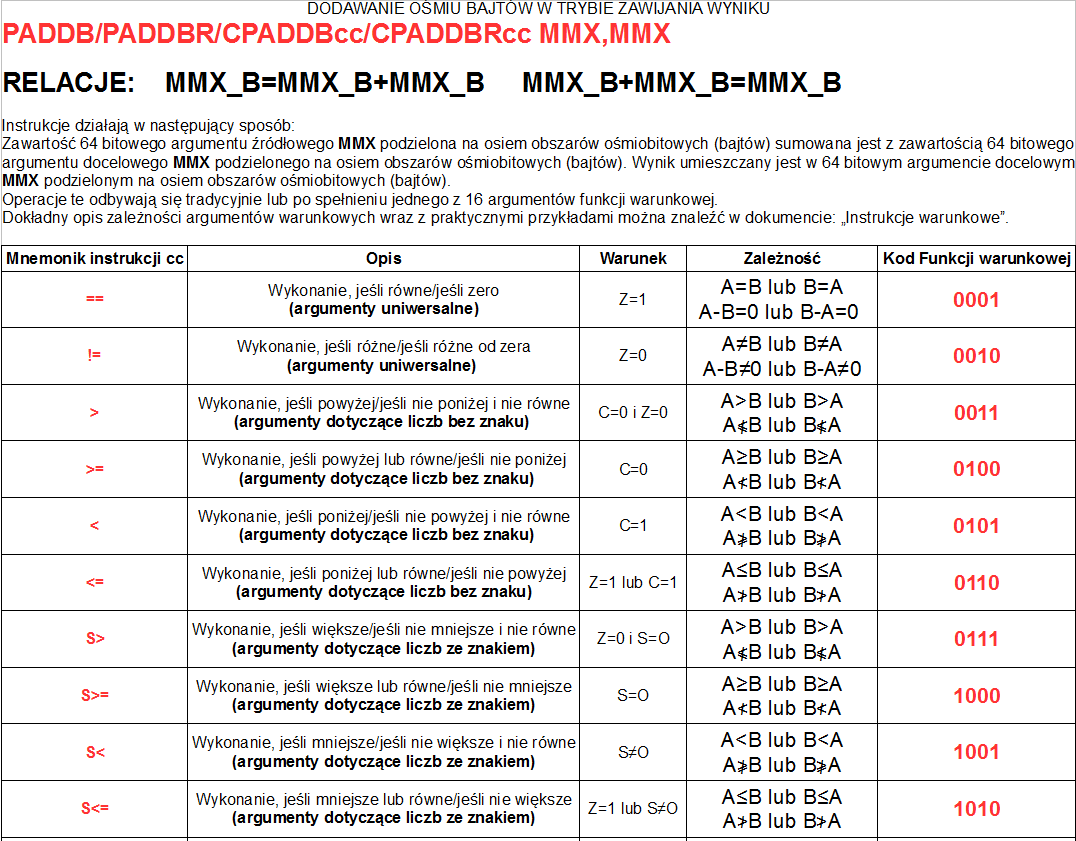 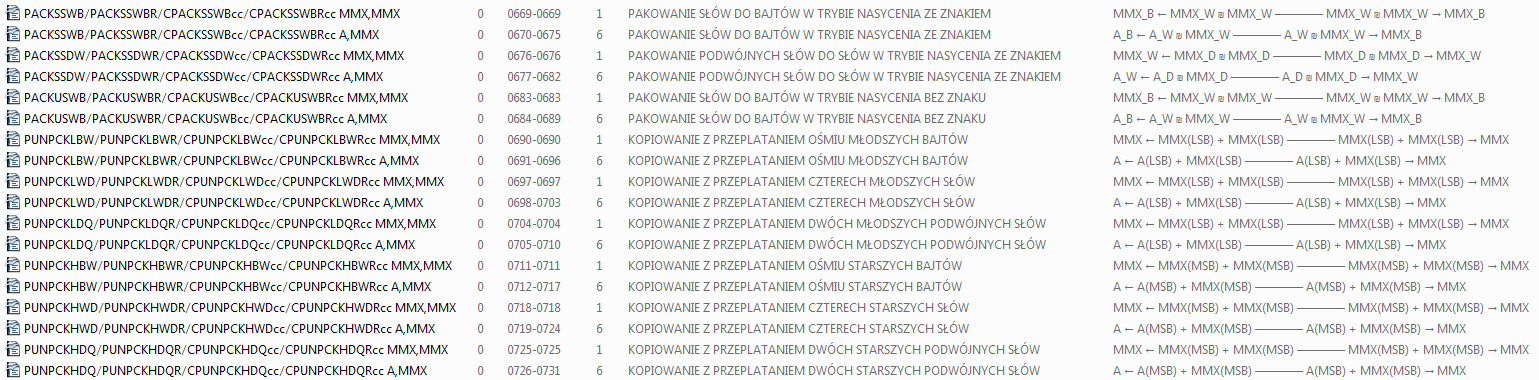 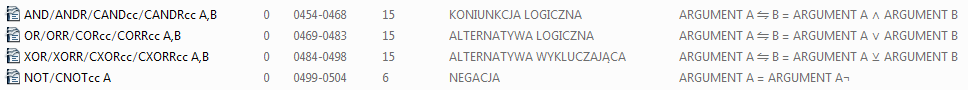 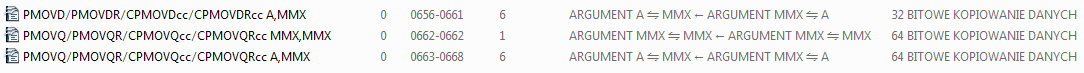 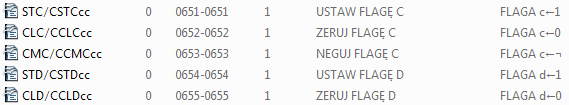 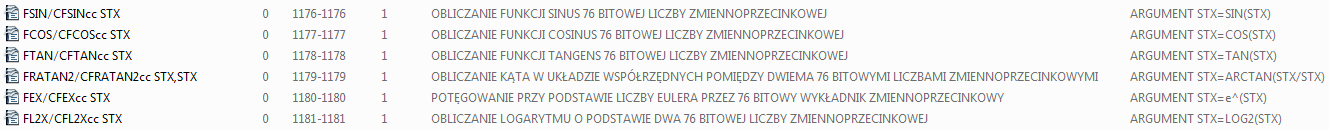 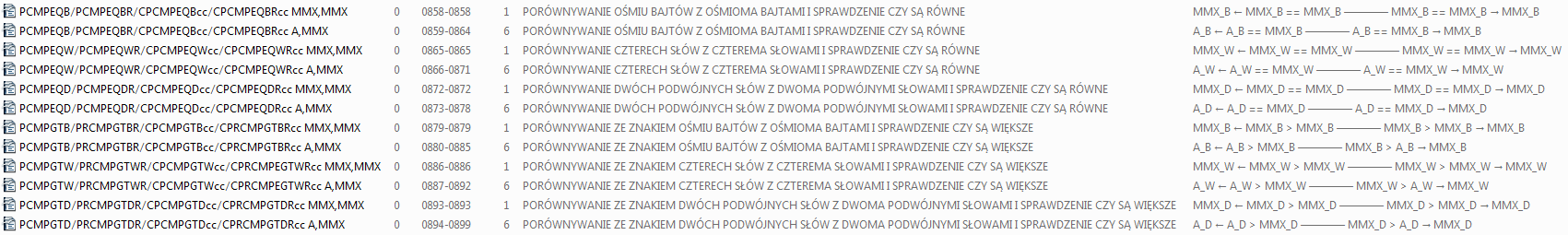 NOWY CEL
 KOMPUTER NA UKŁADACH TTL
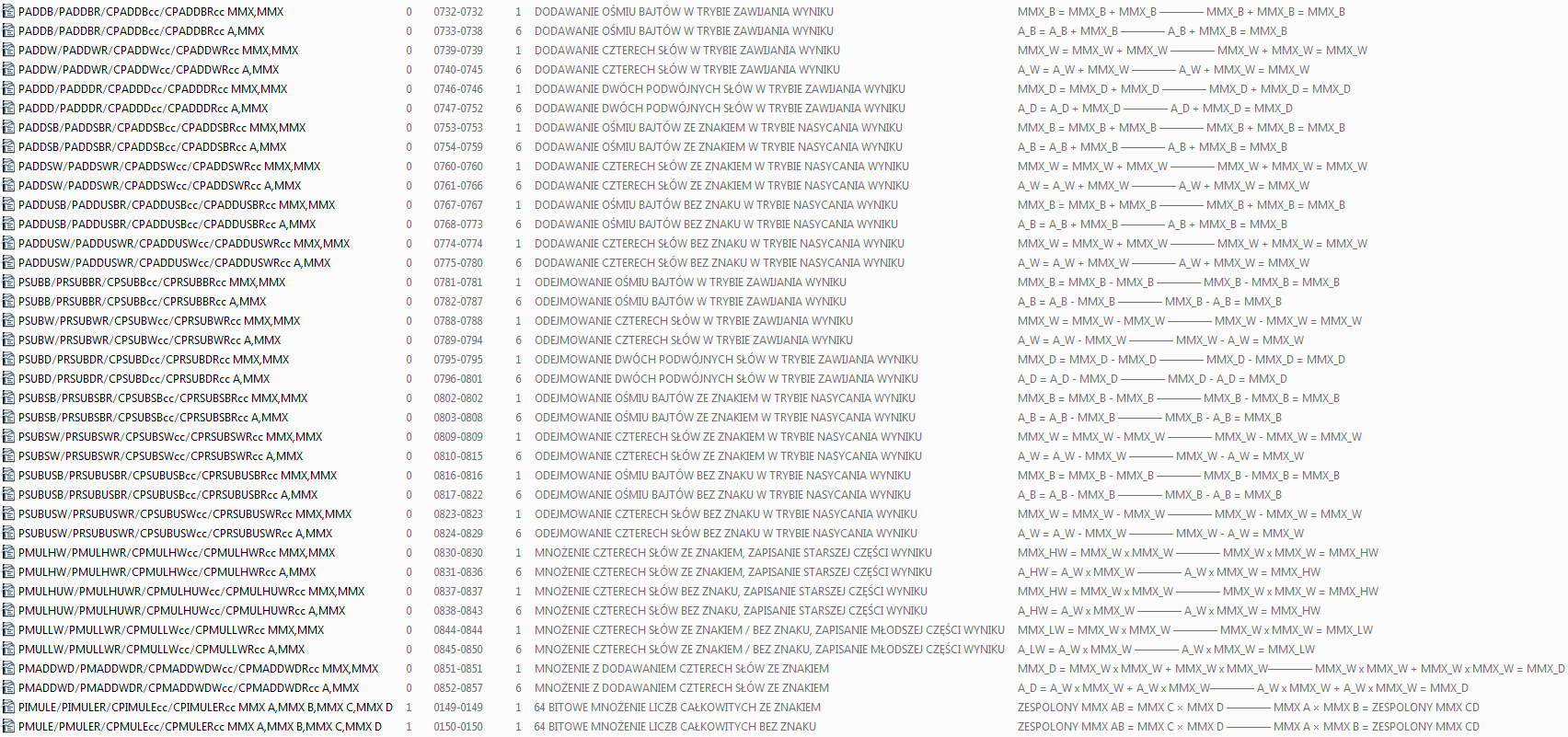 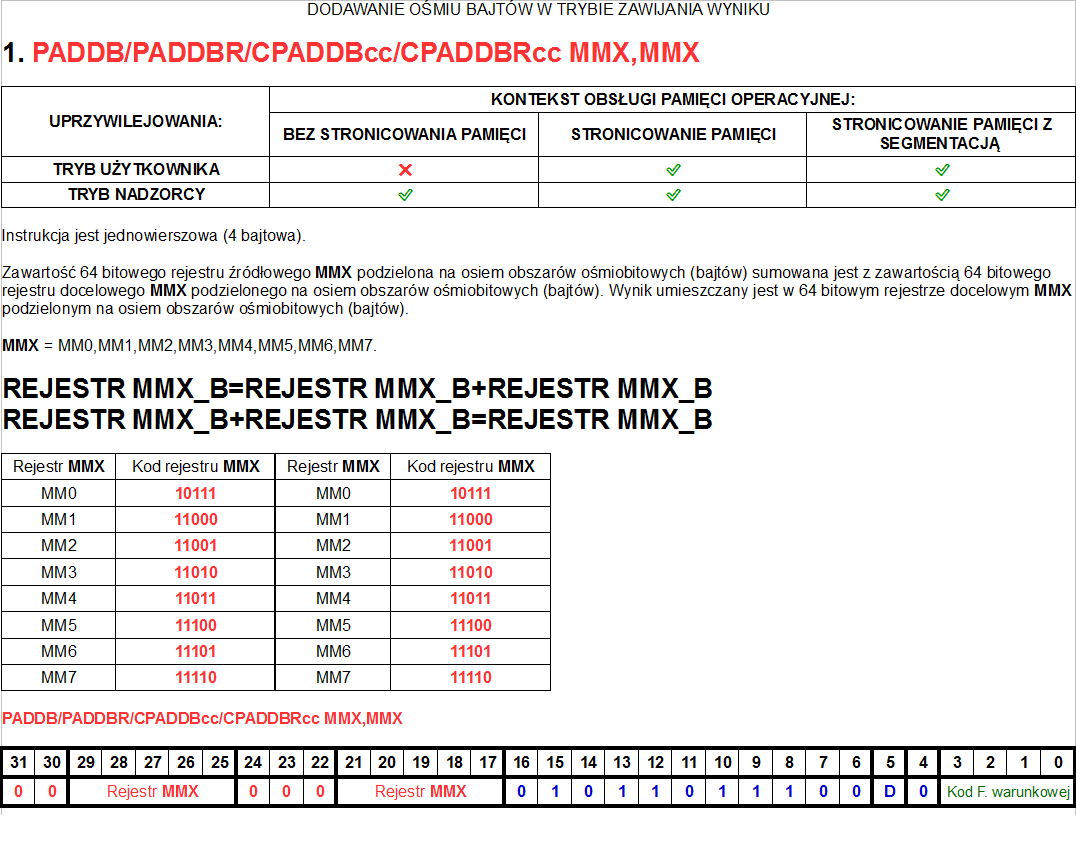 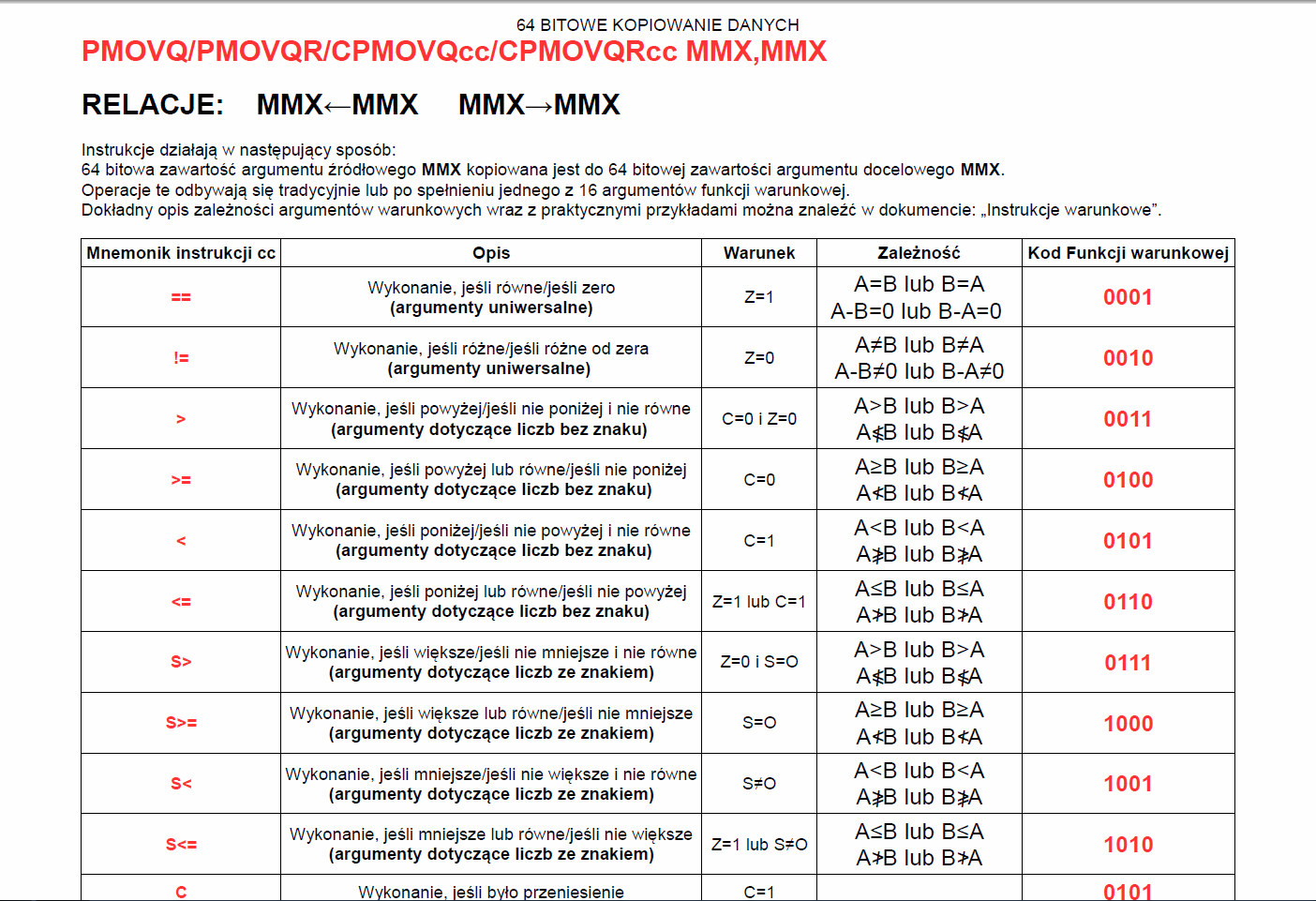 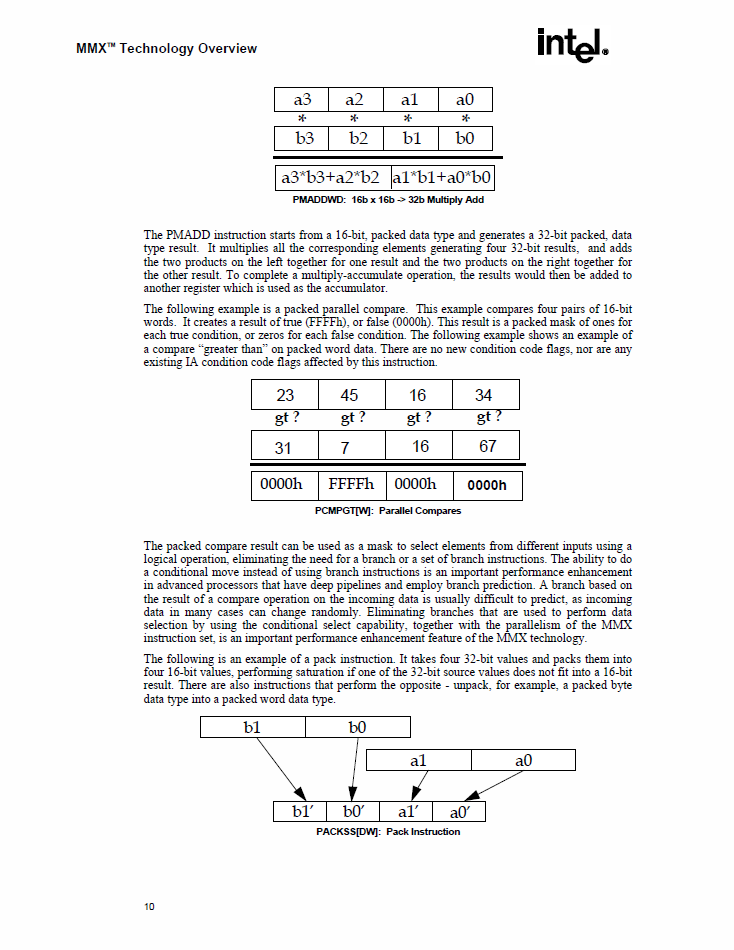 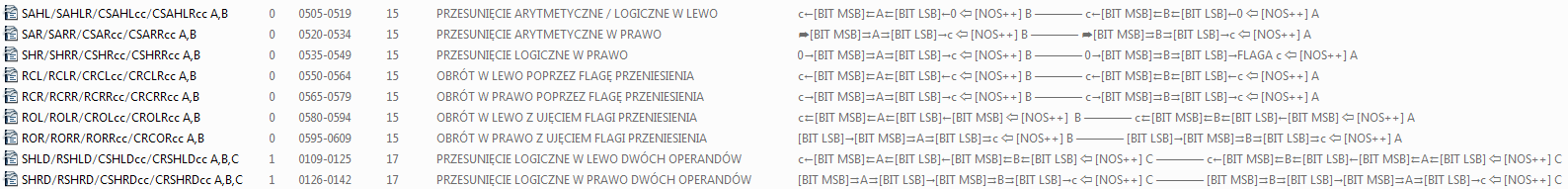 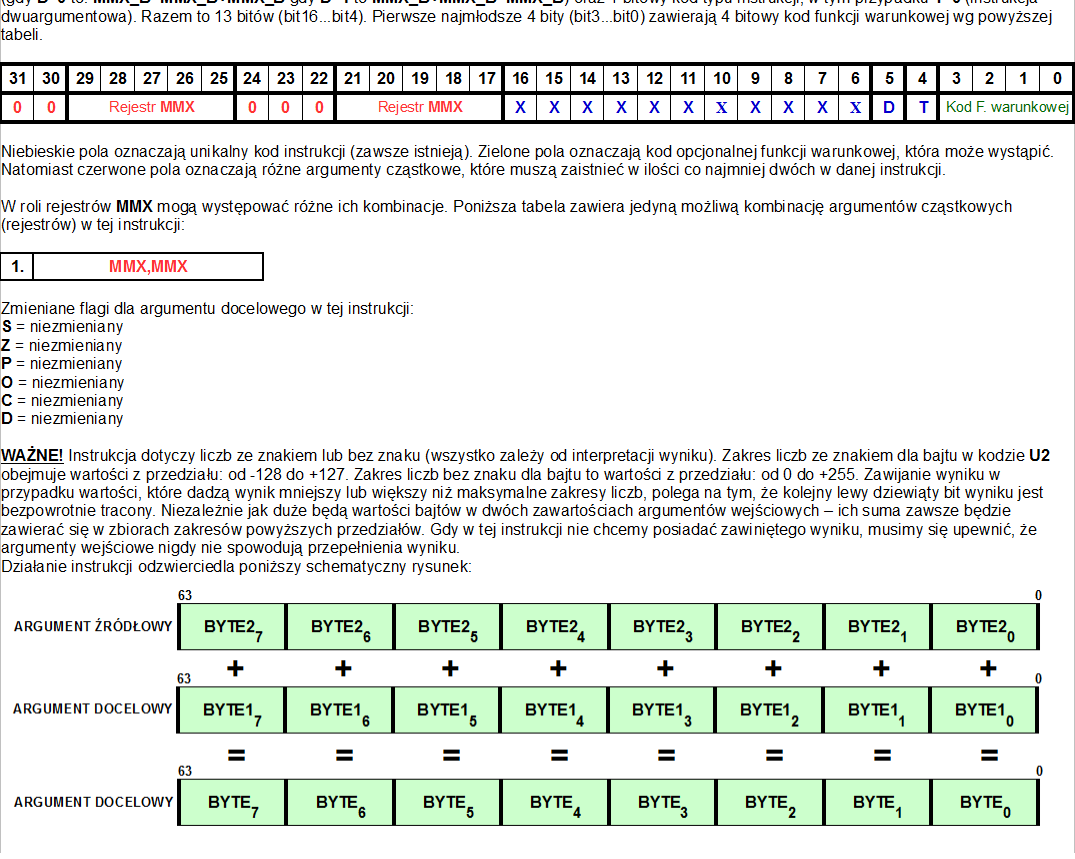 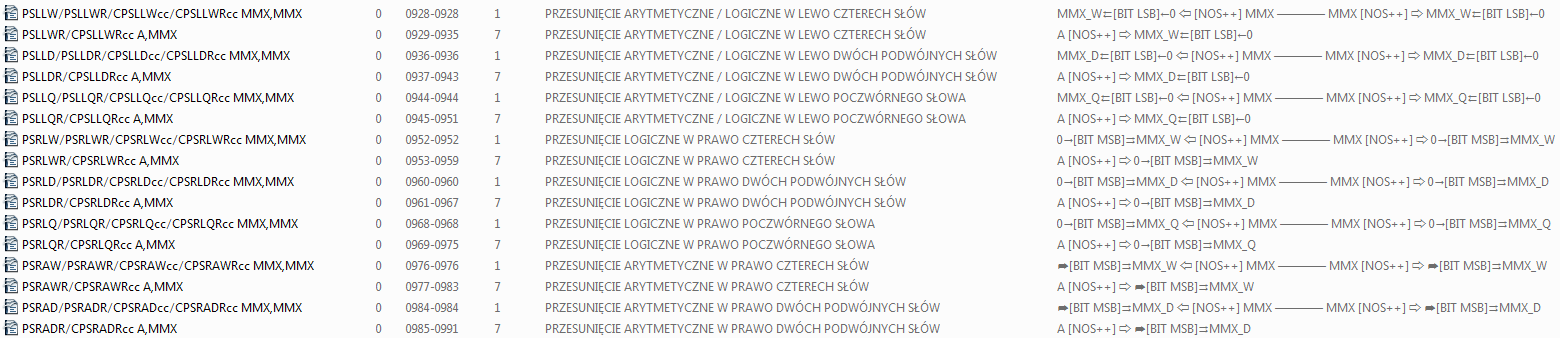 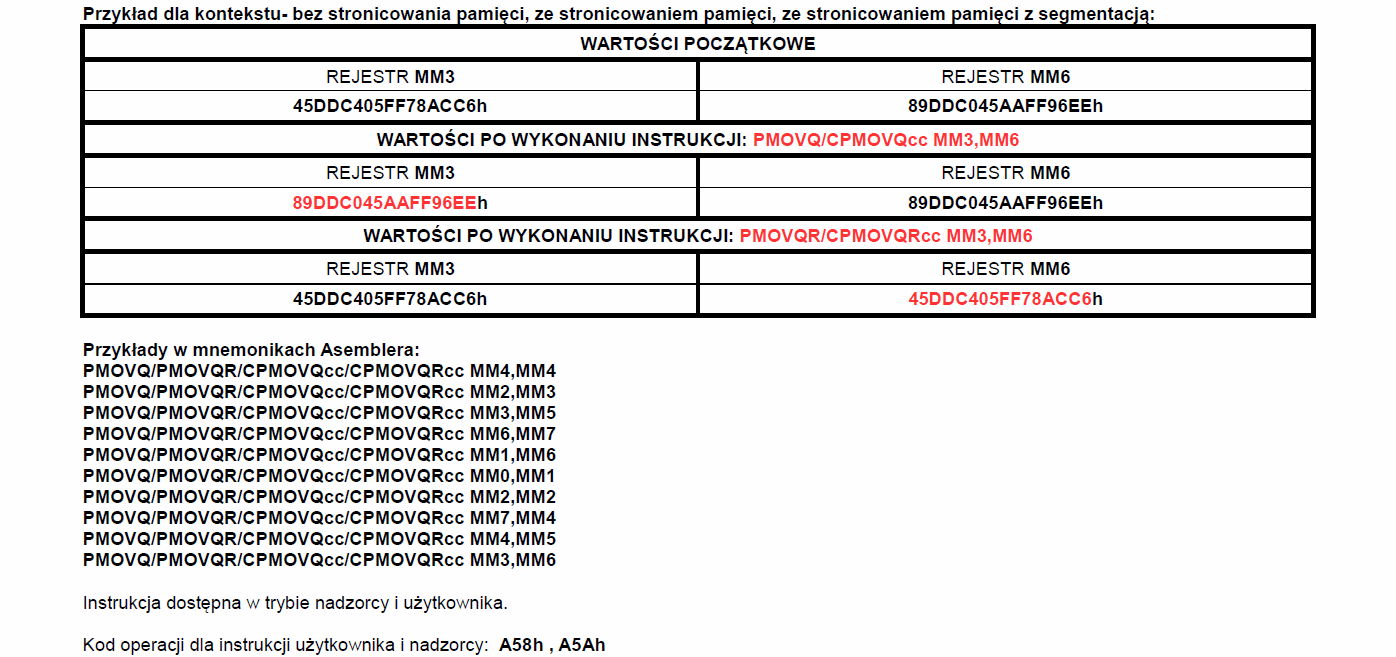 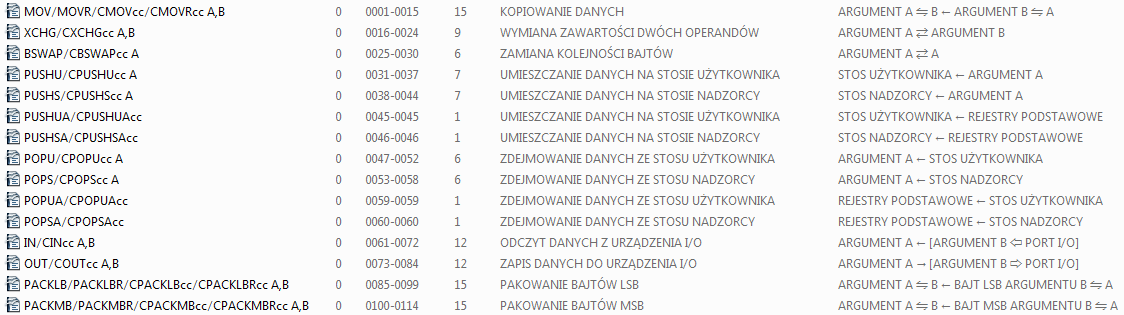 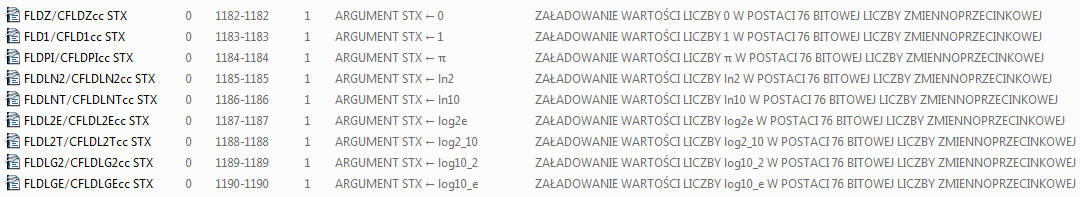 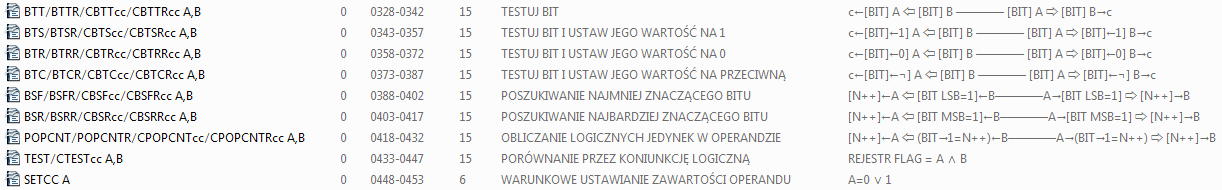 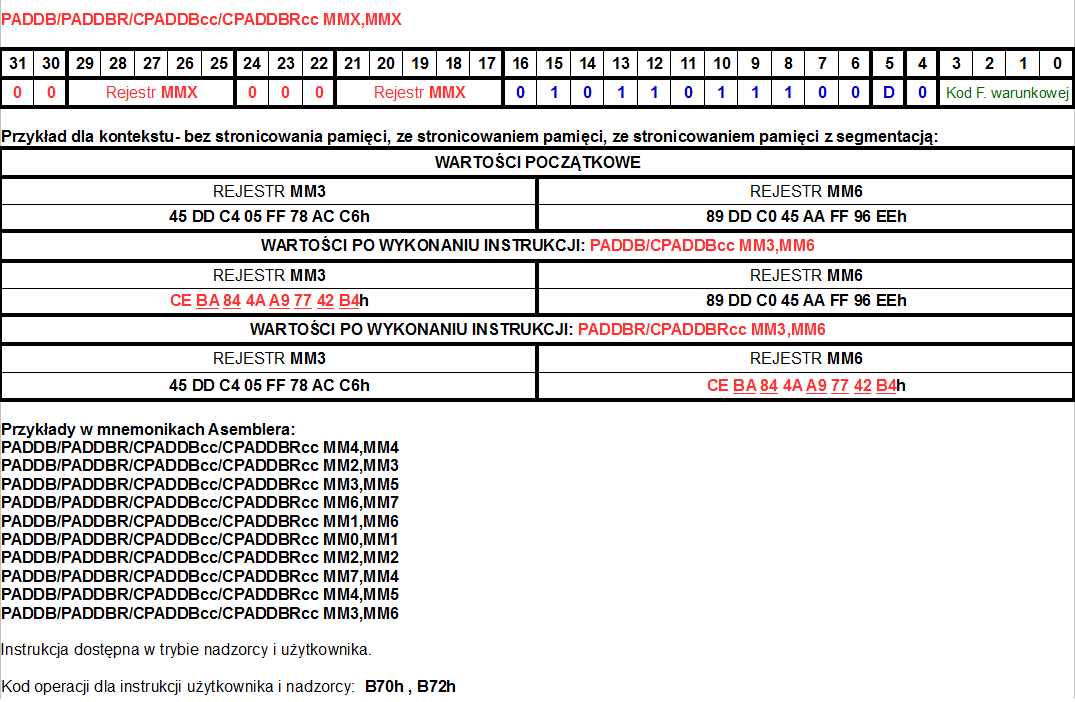 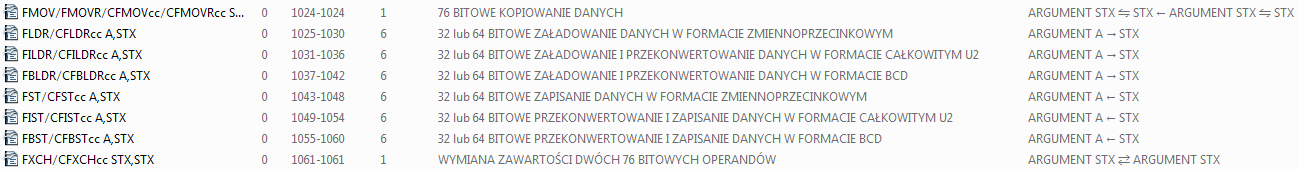 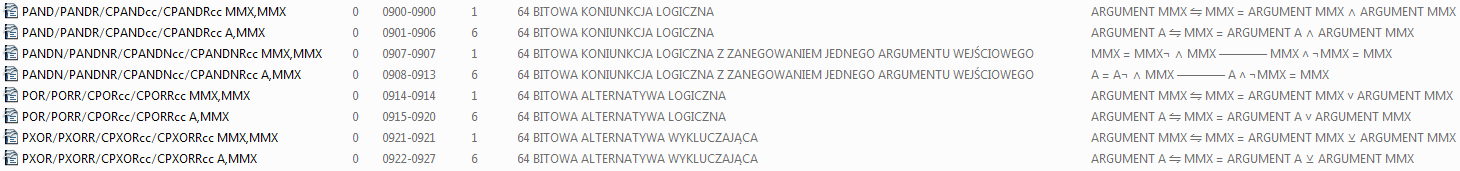 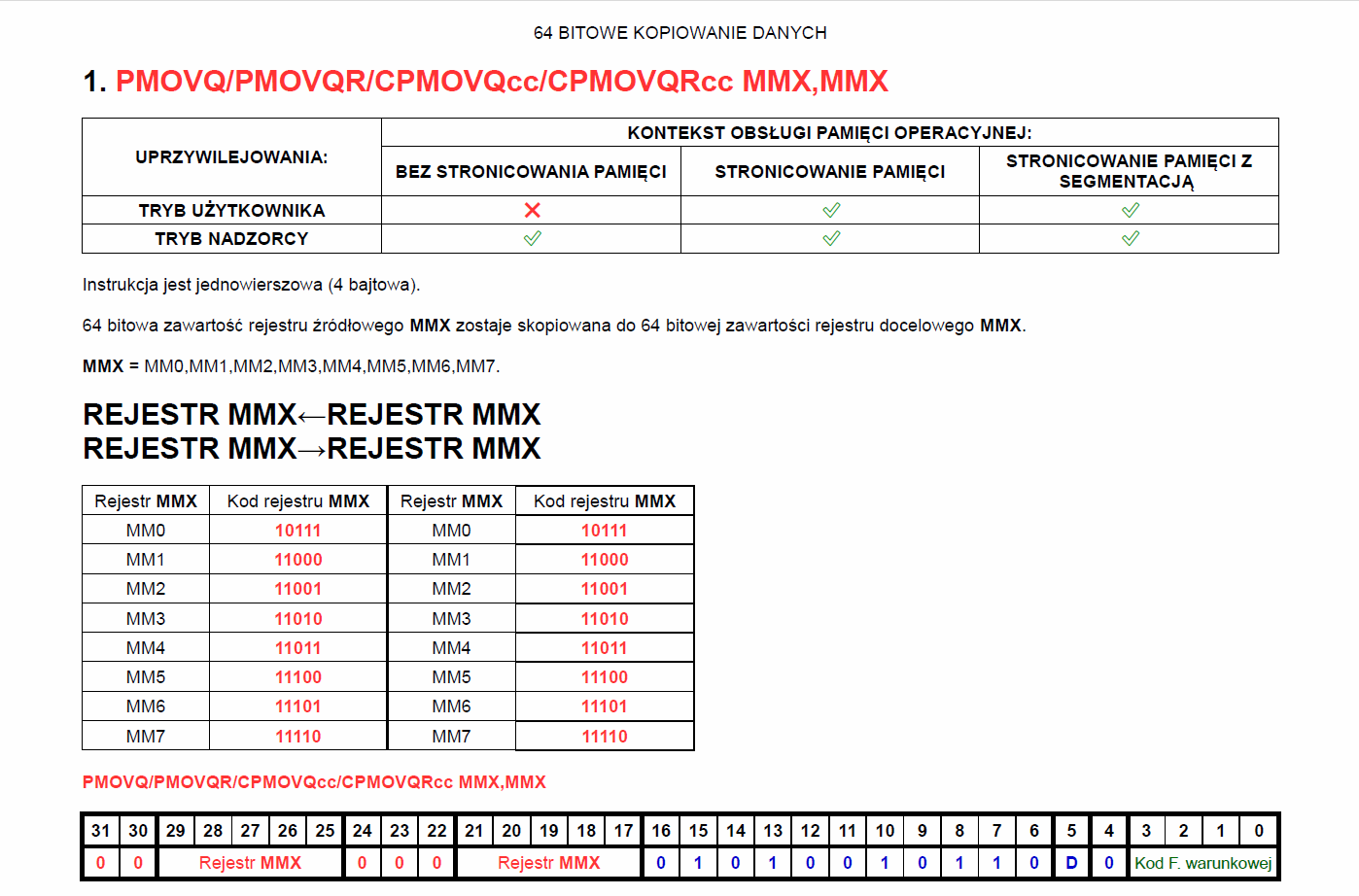 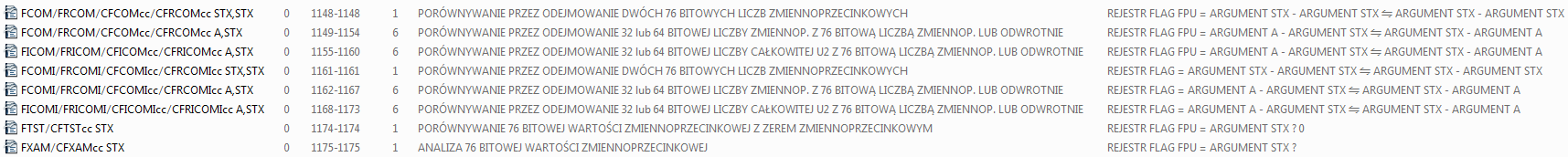 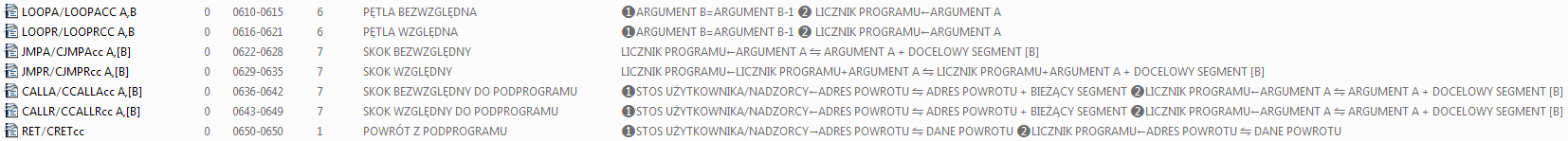 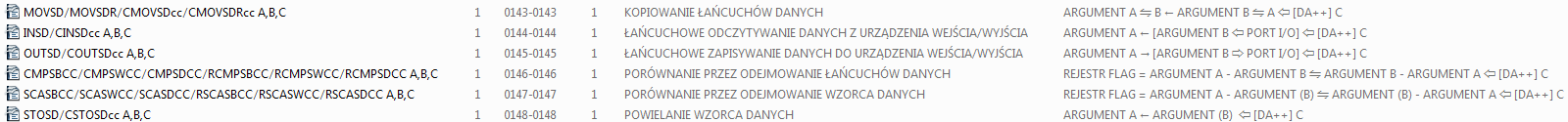 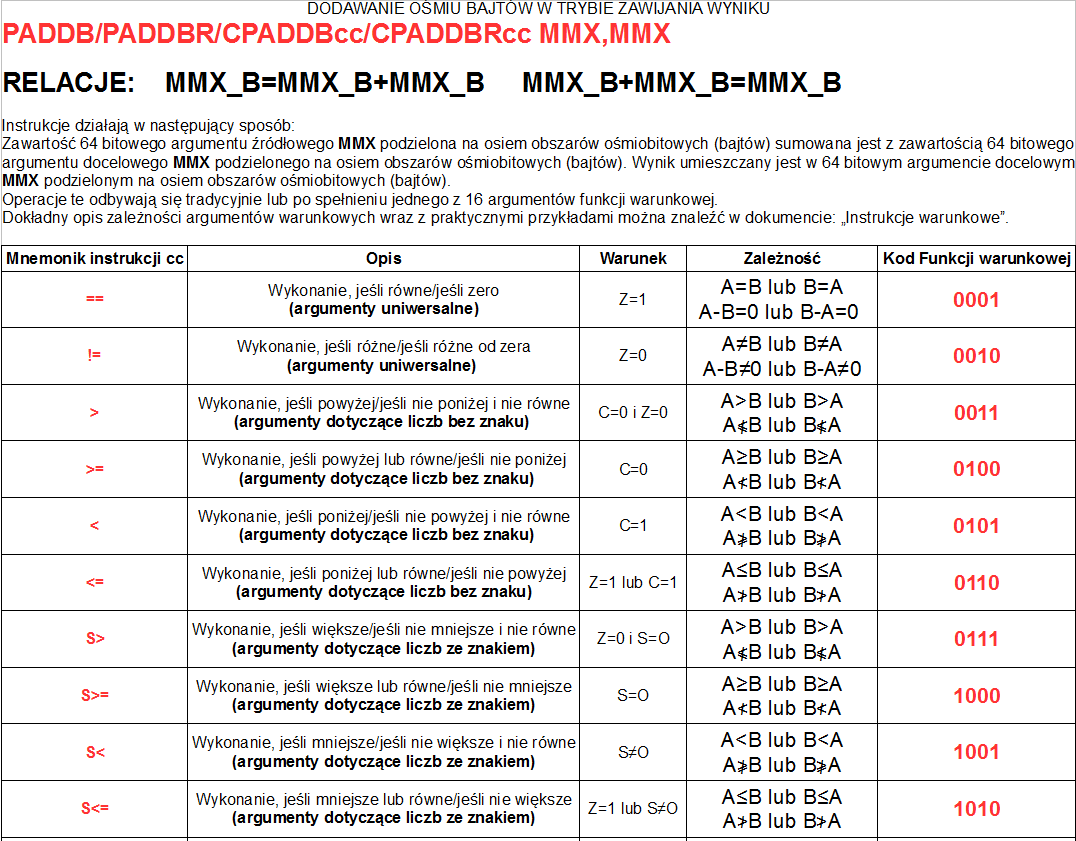 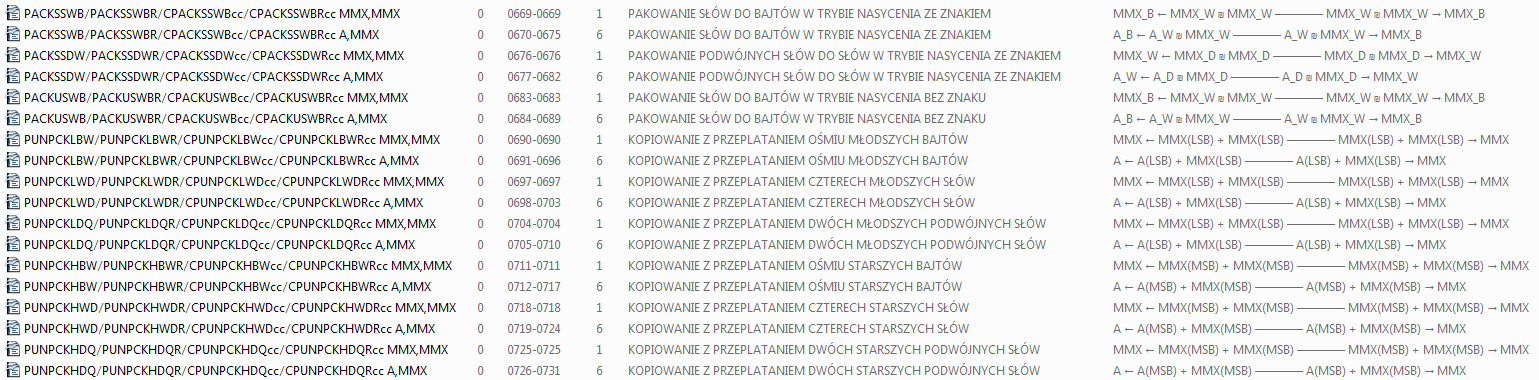 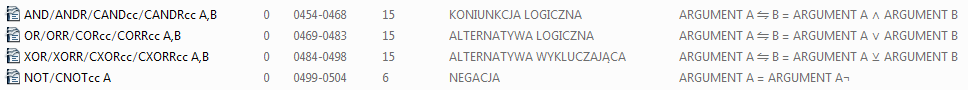 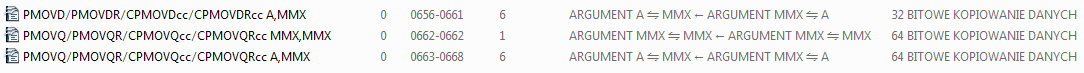 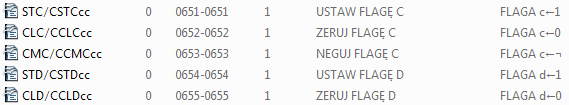 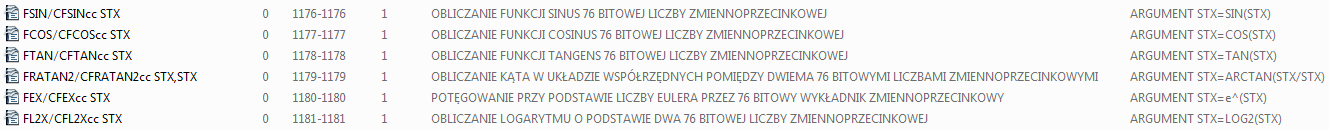 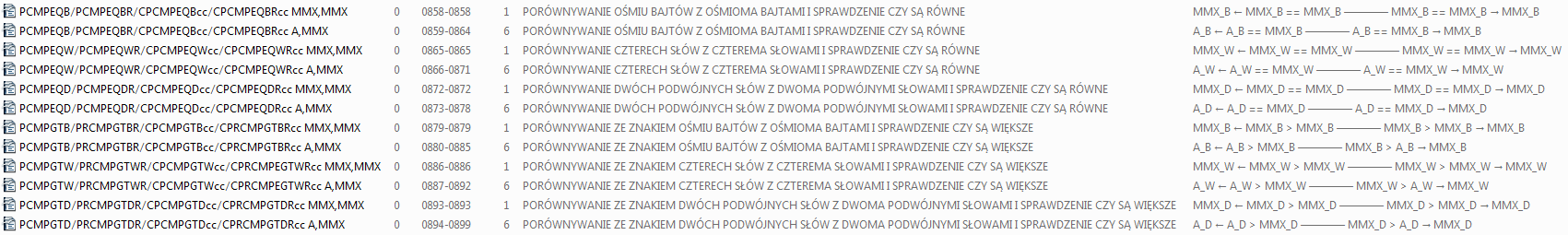 NOWY CEL
 KOMPUTER NA UKŁADACH TTL
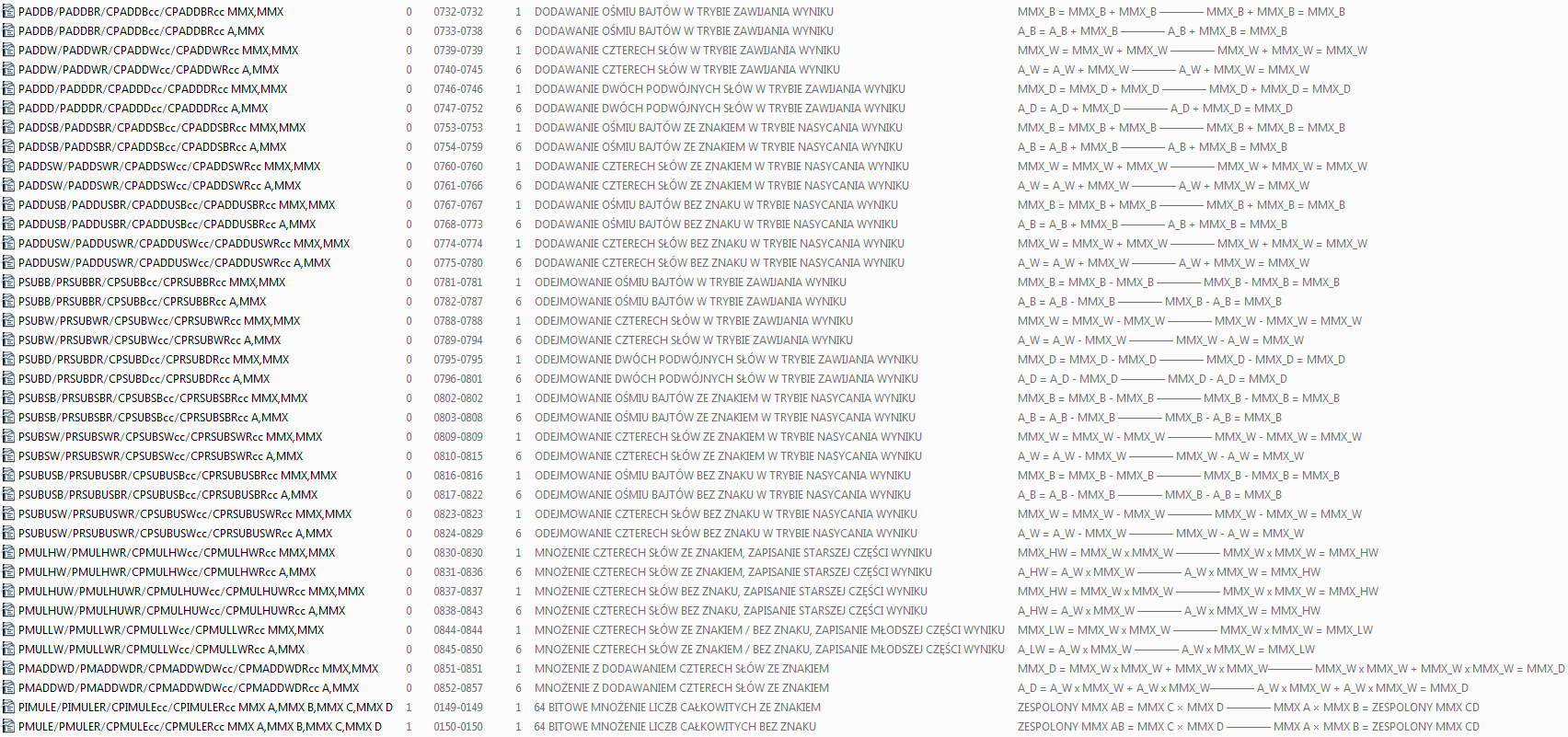 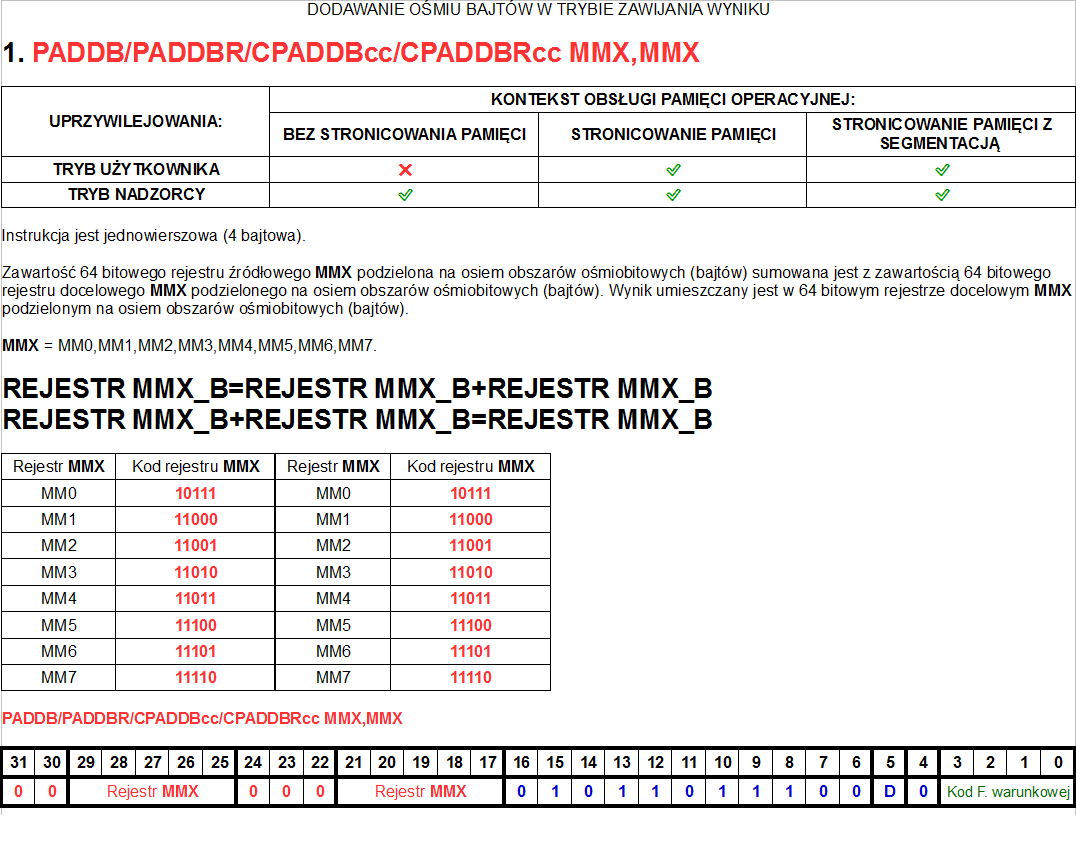 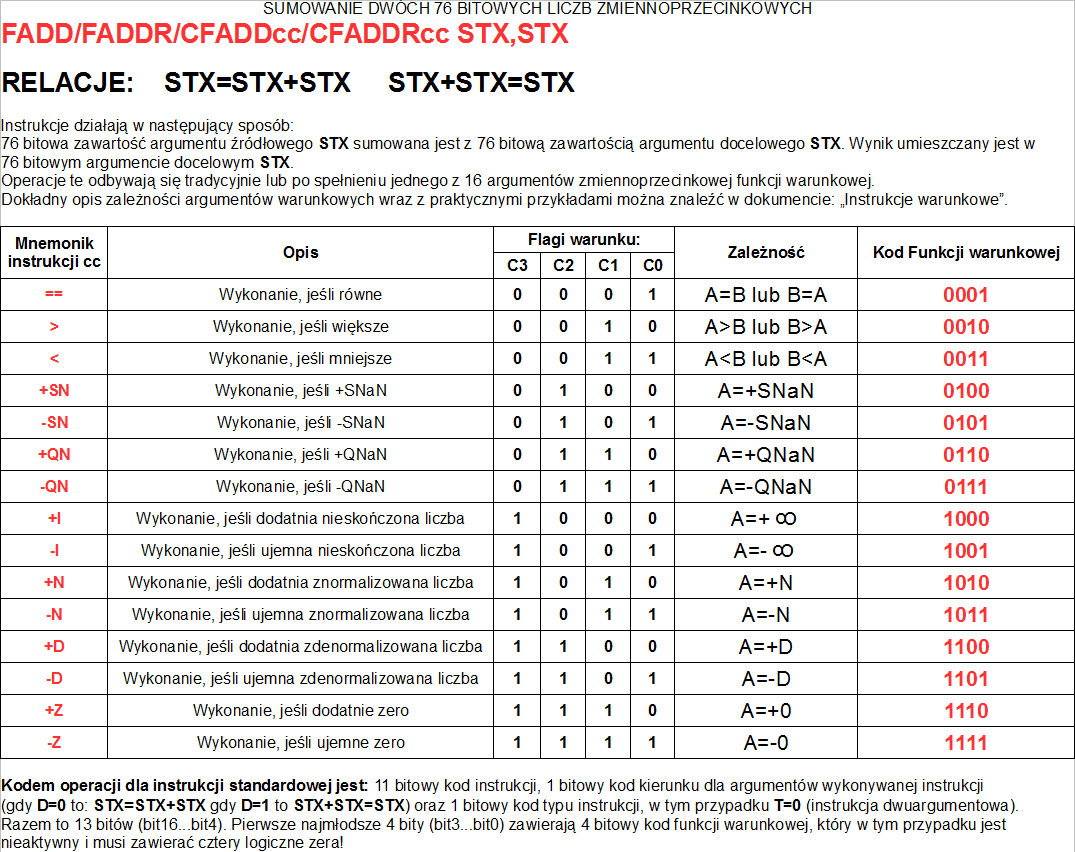 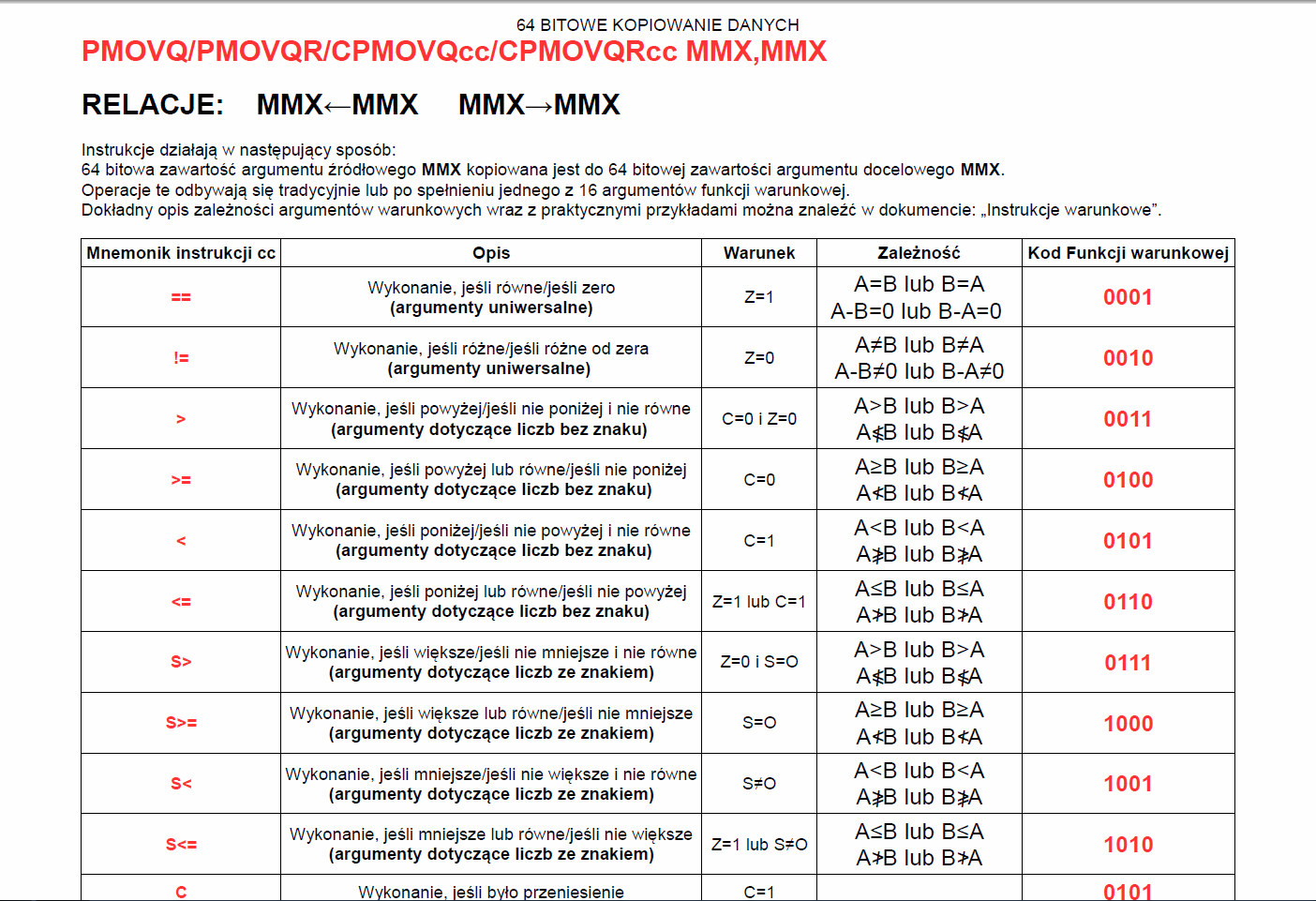 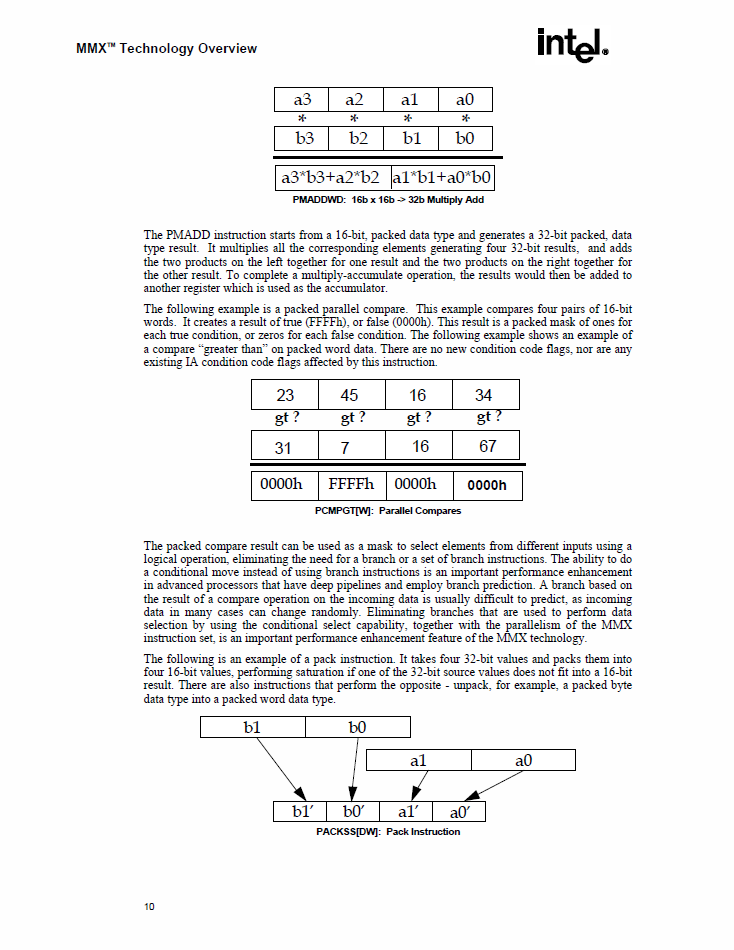 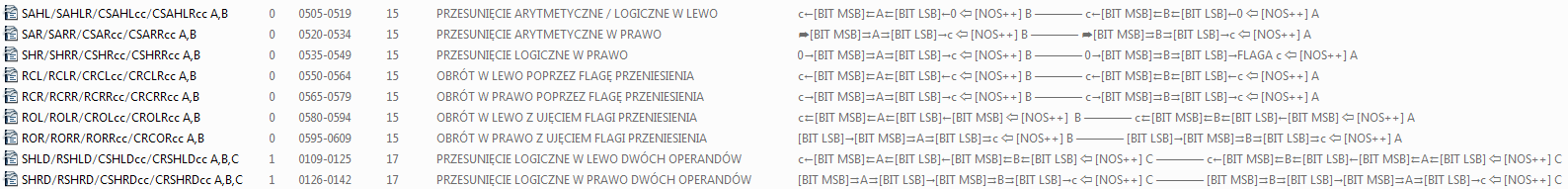 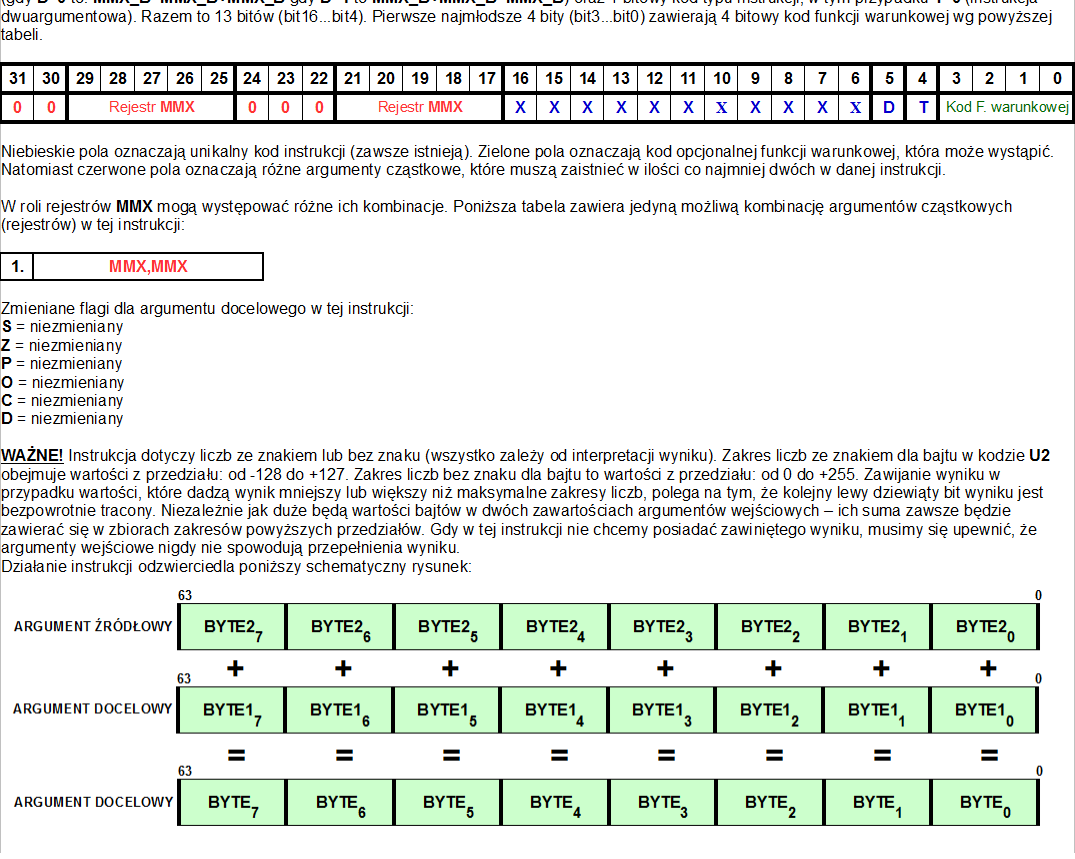 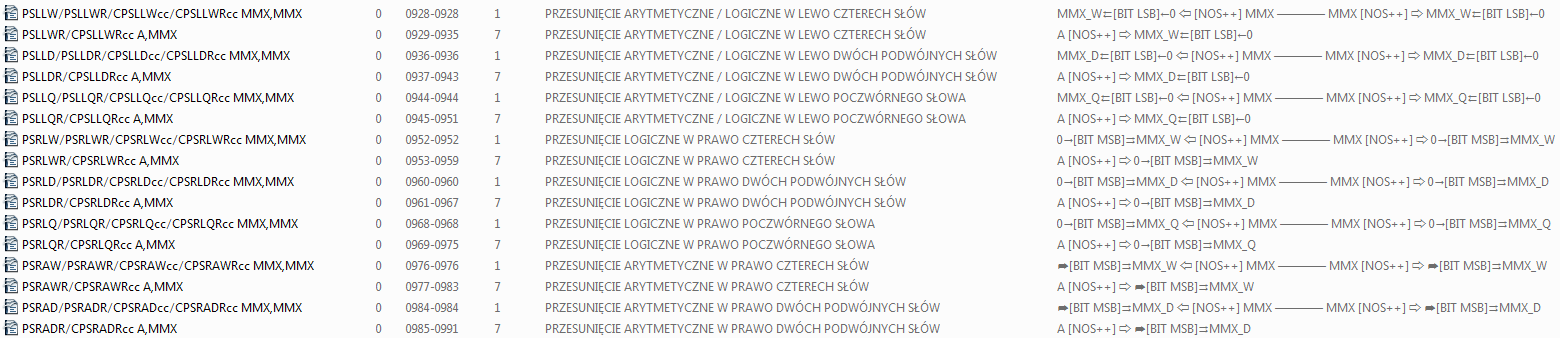 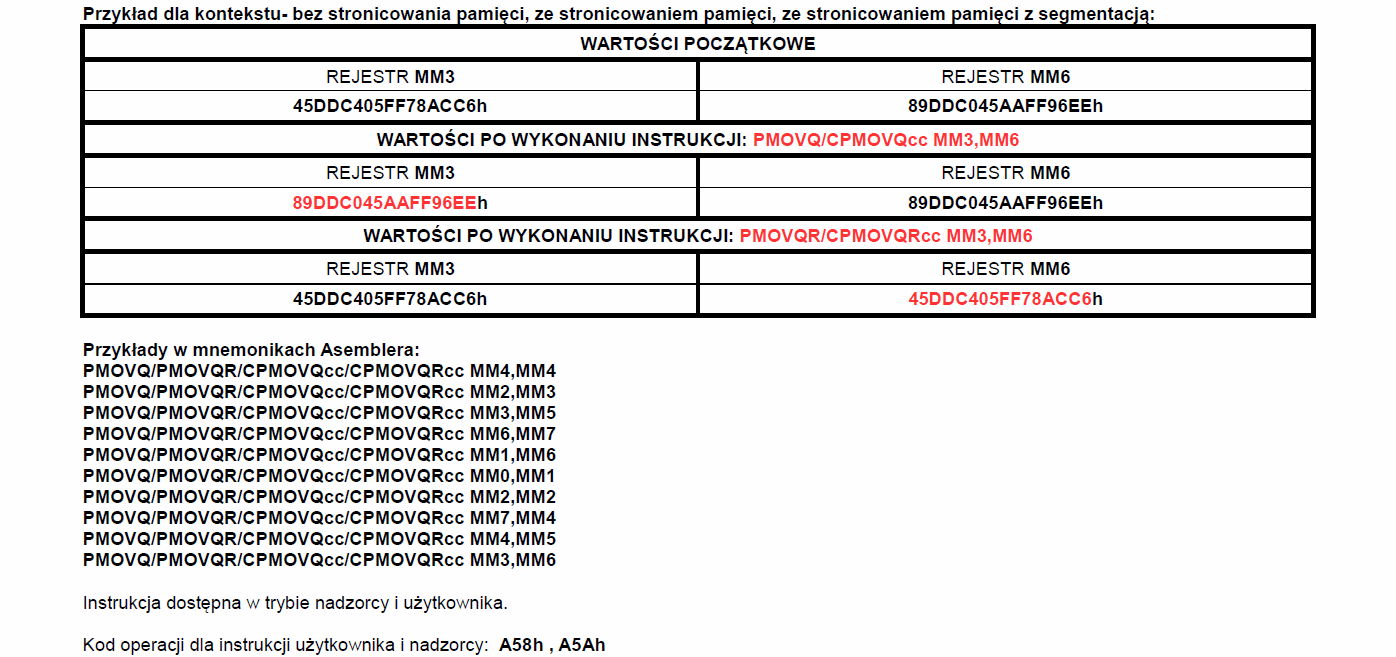 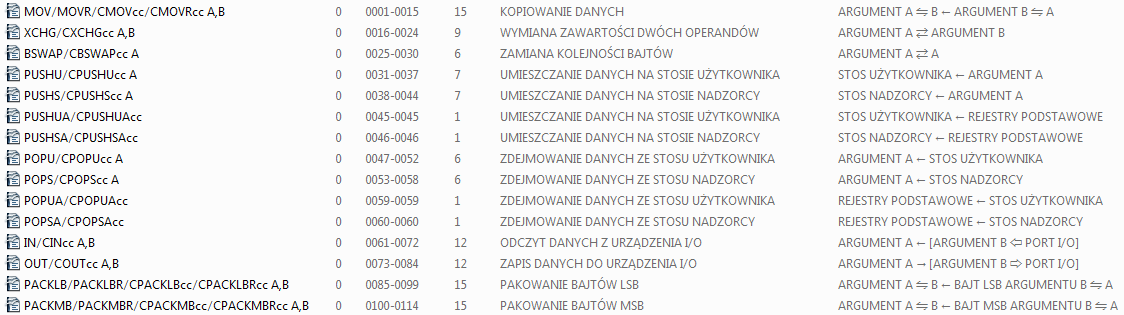 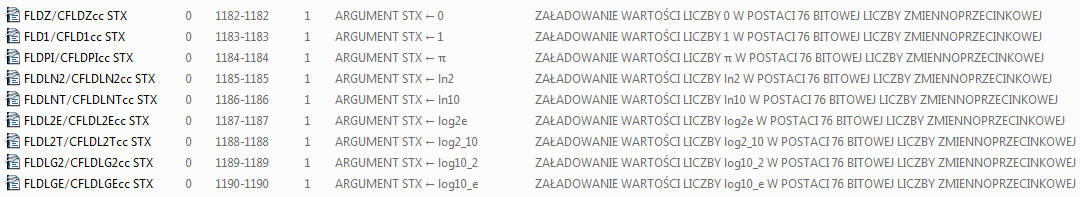 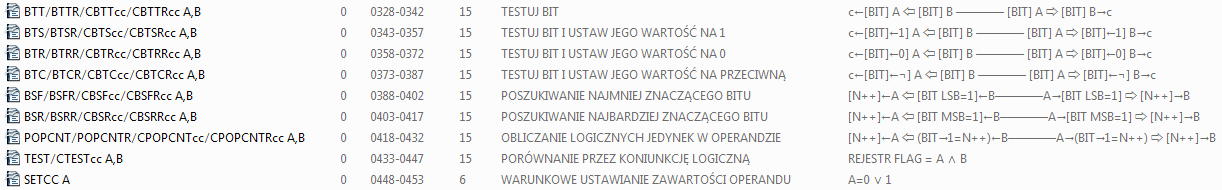 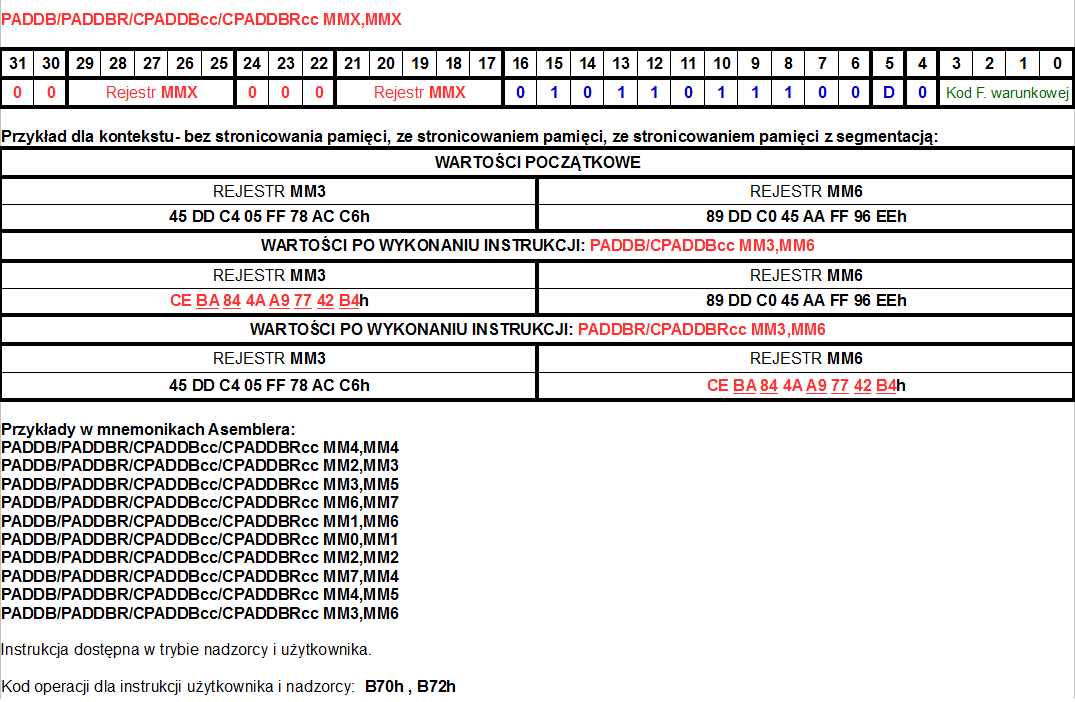 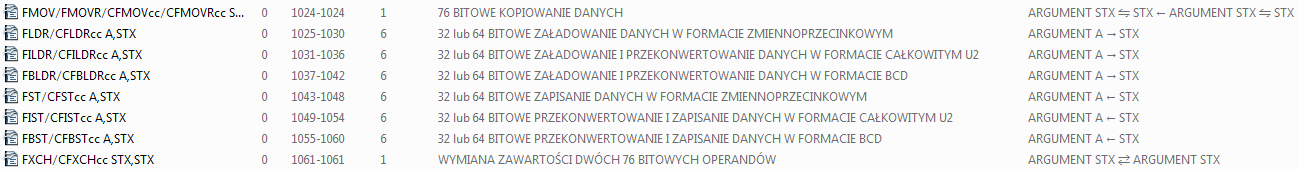 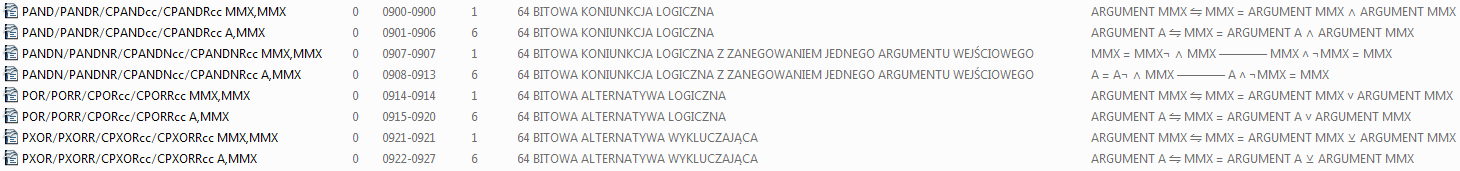 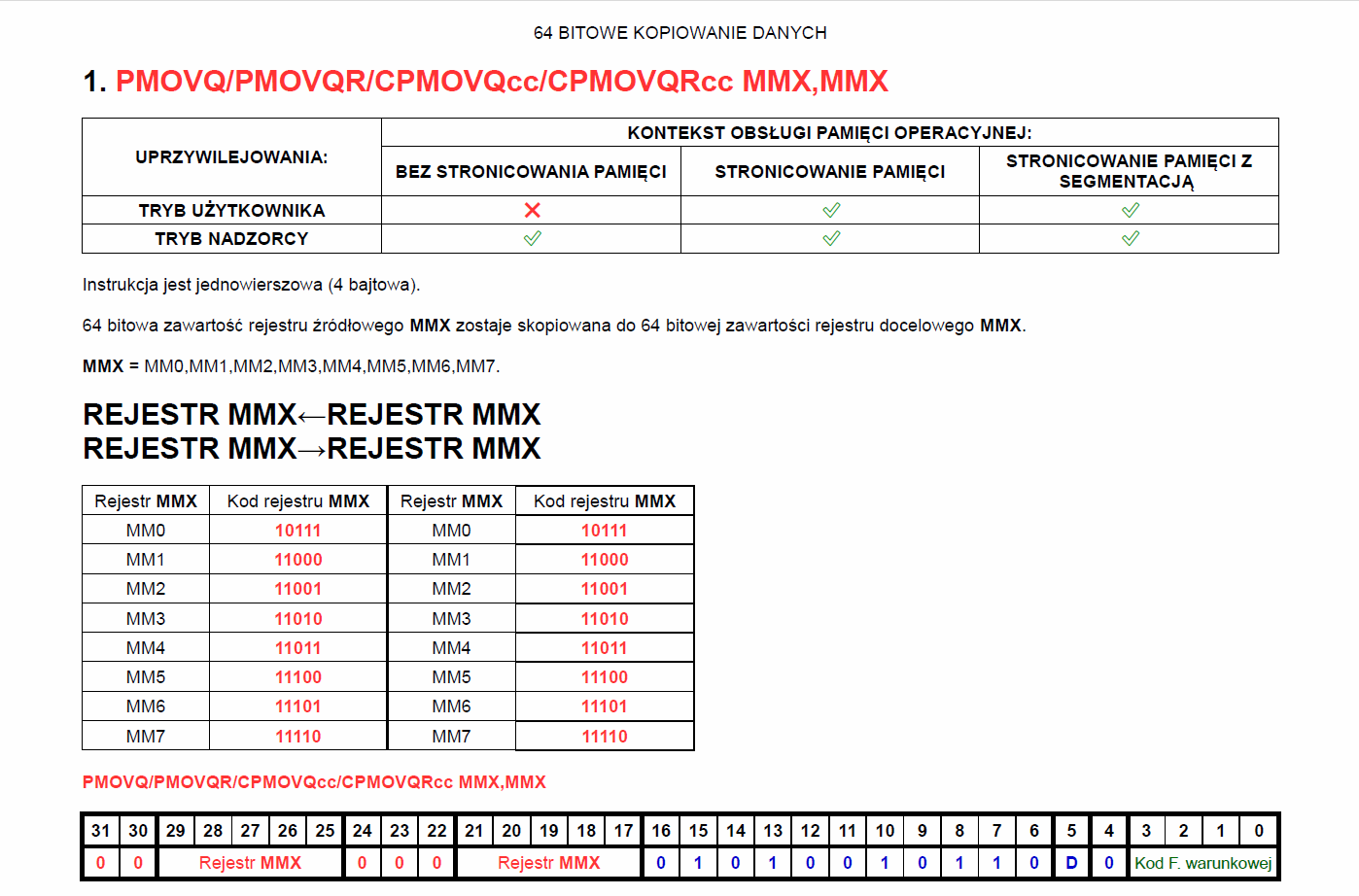 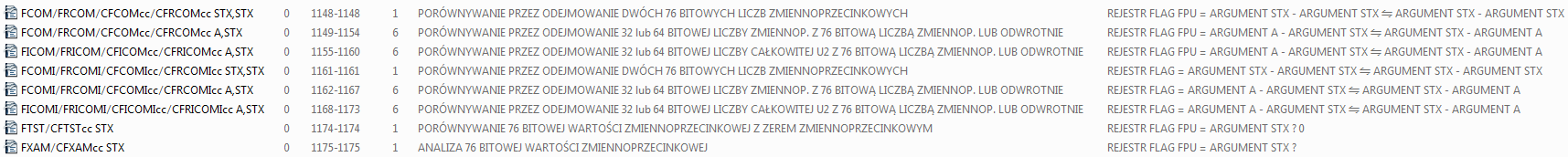 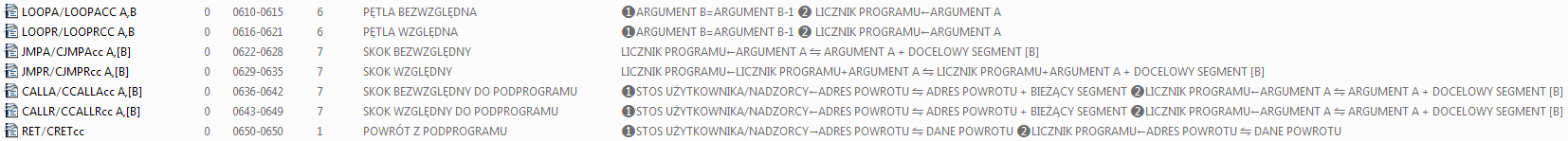 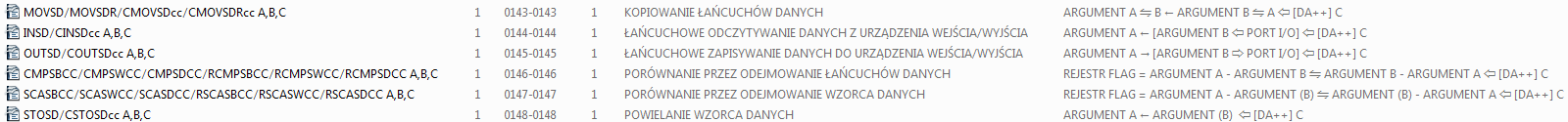 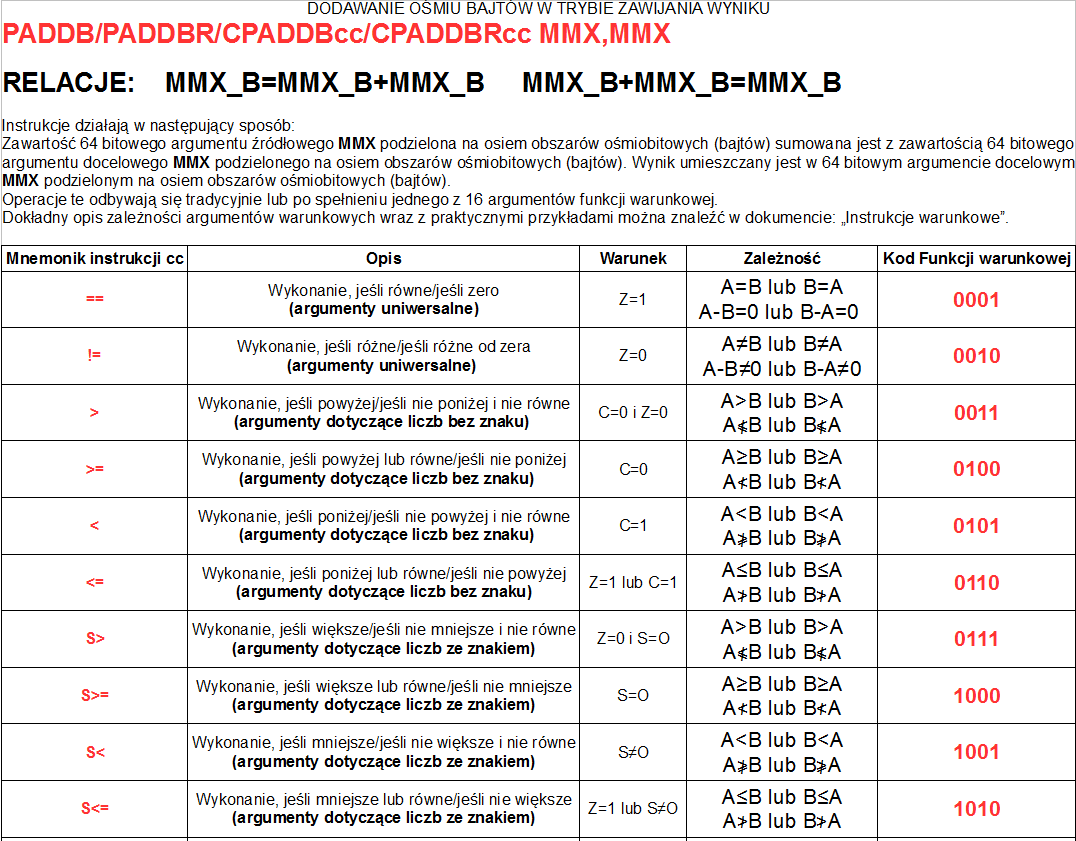 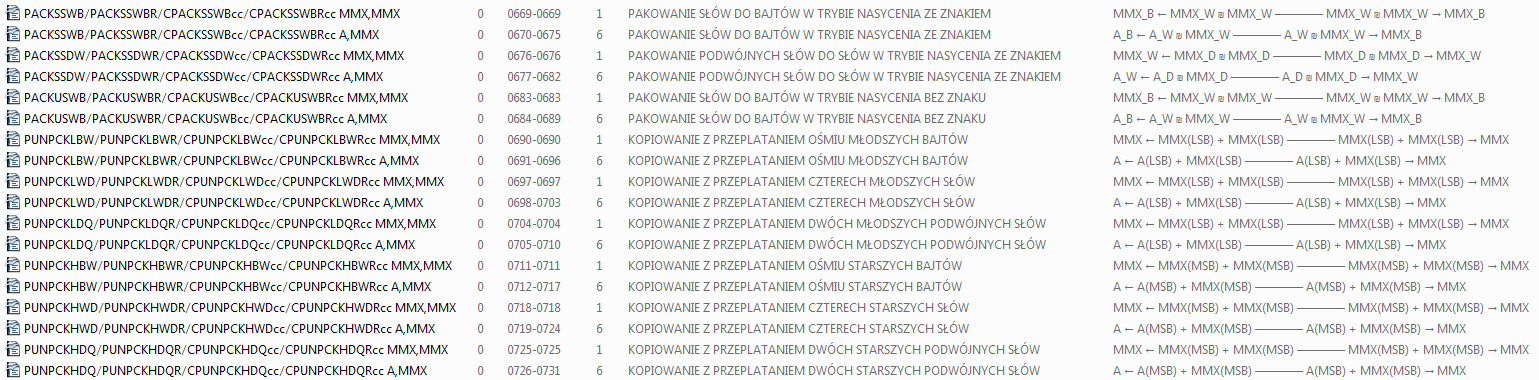 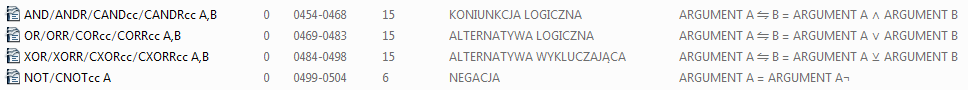 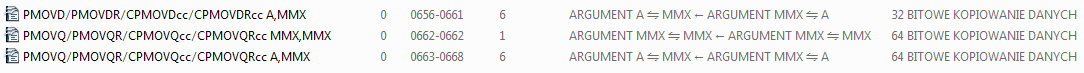 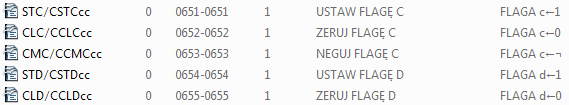 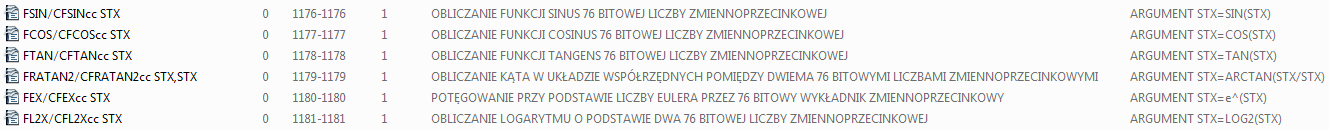 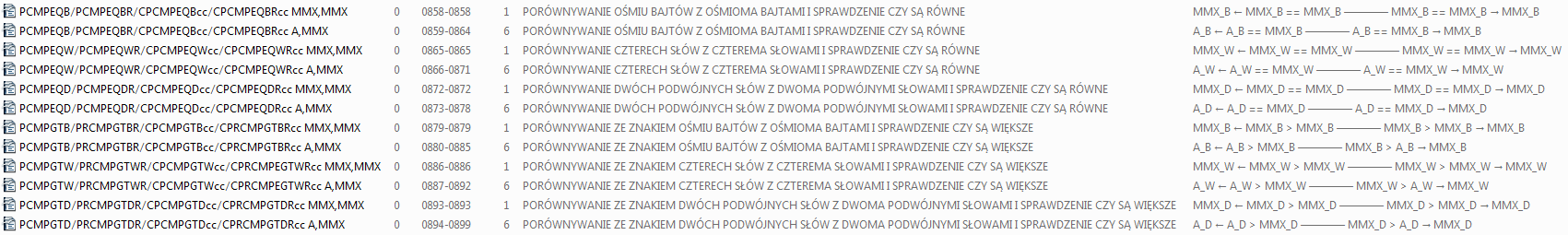 NOWY CEL
 KOMPUTER NA UKŁADACH TTL
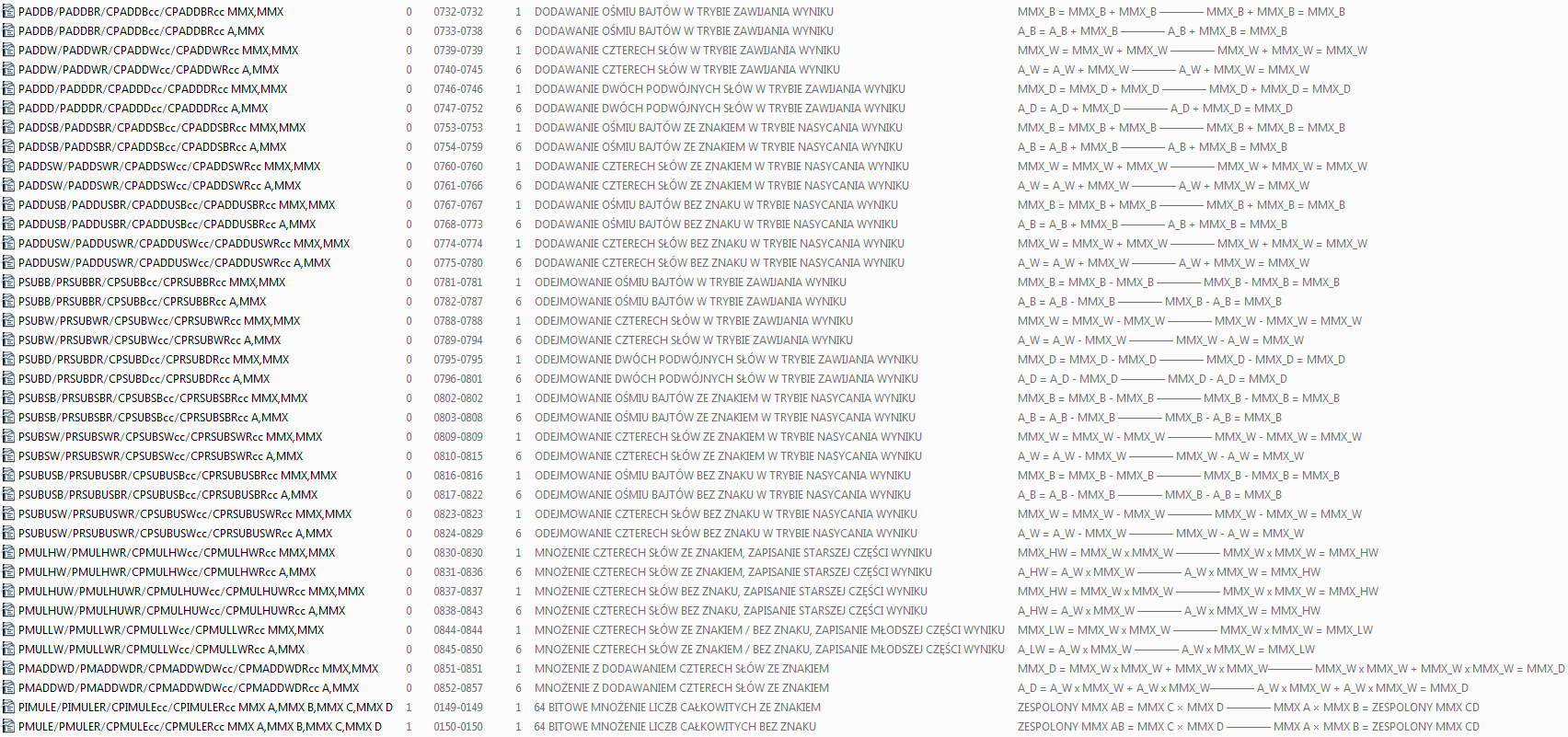 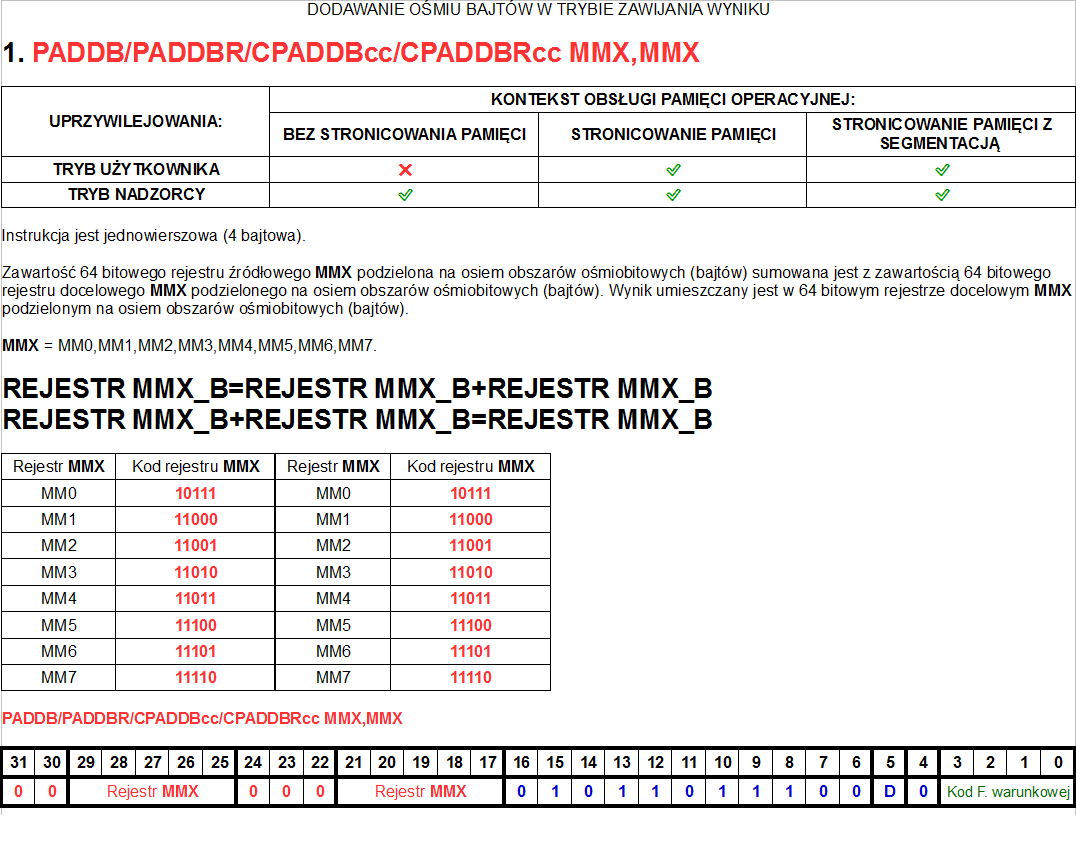 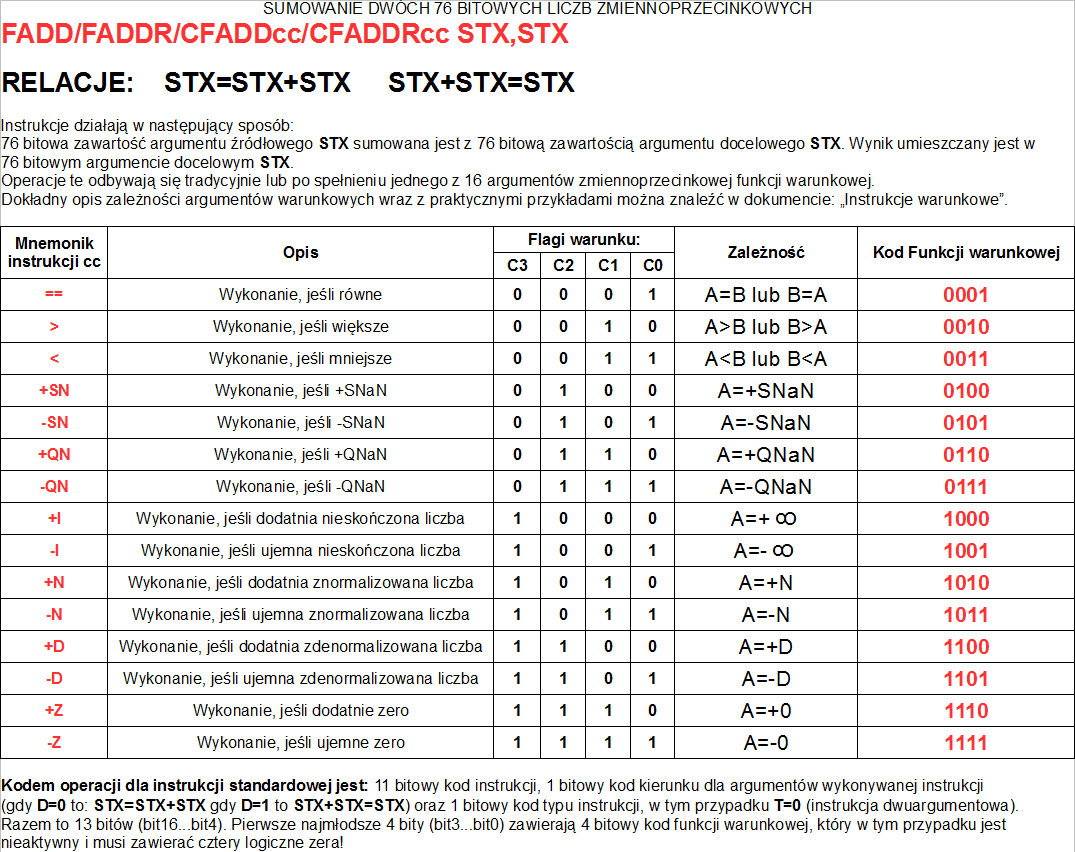 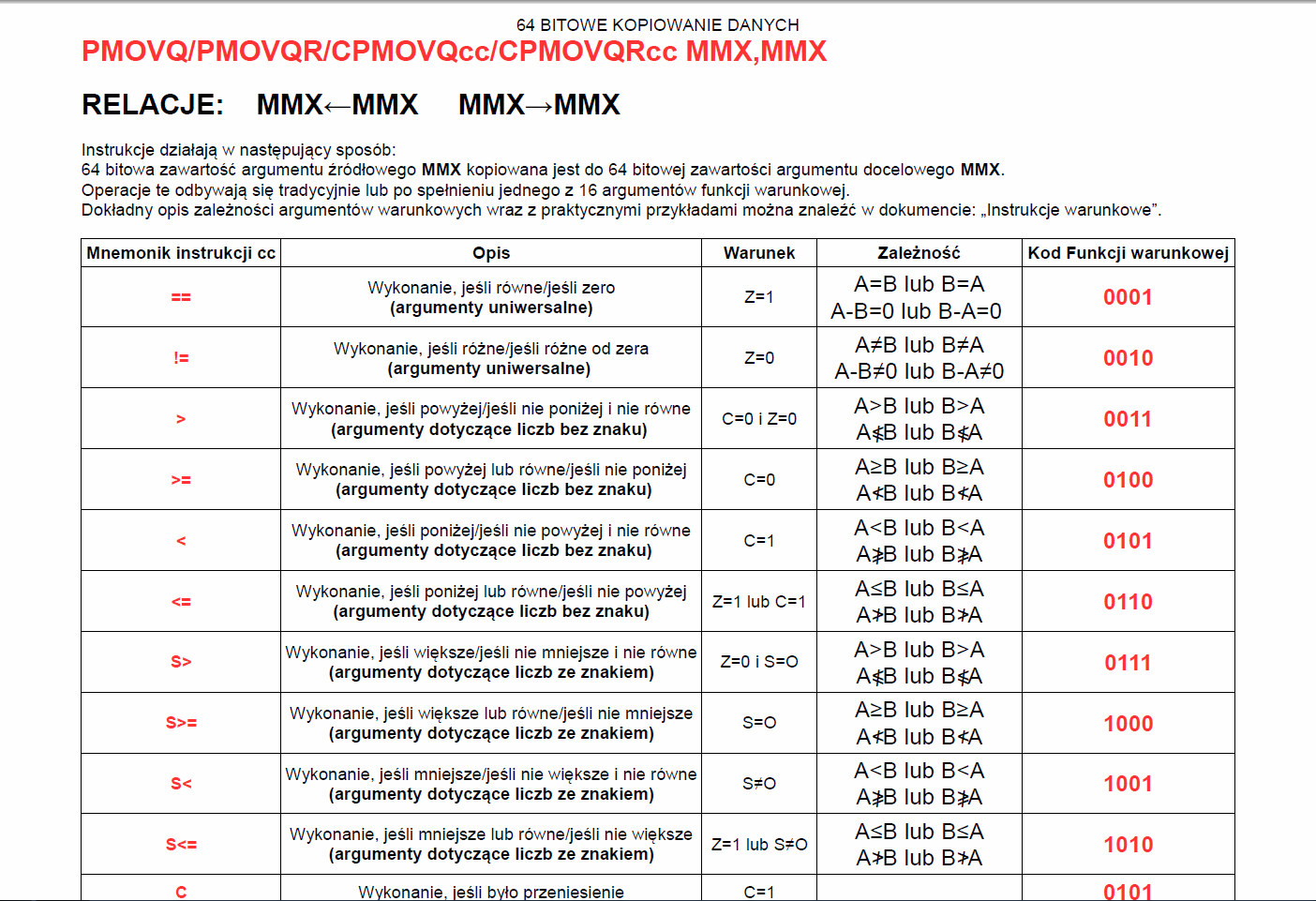 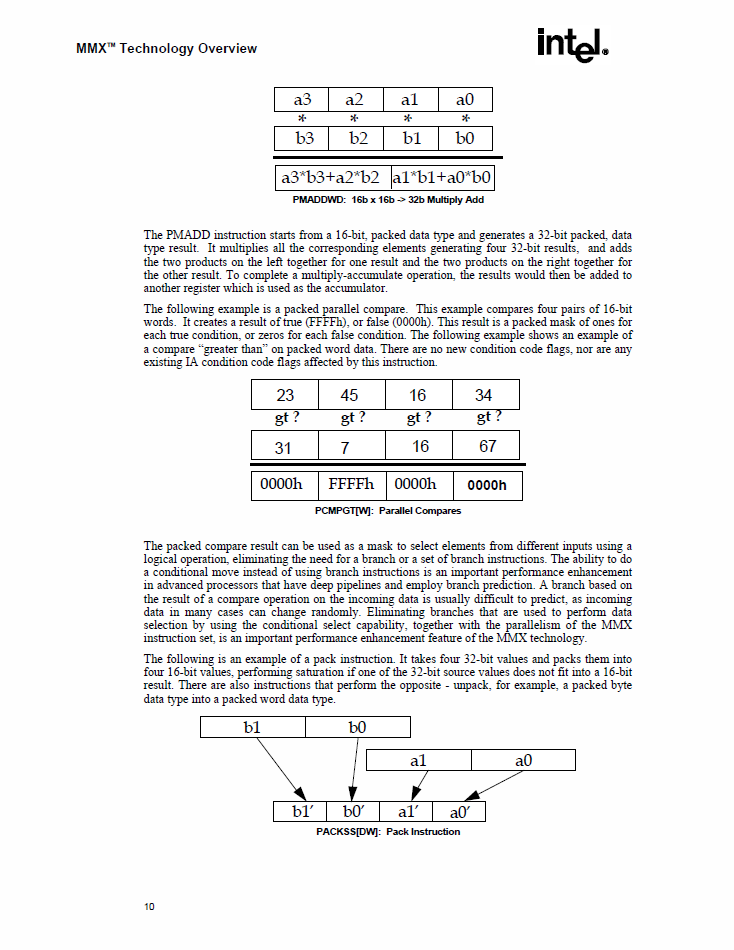 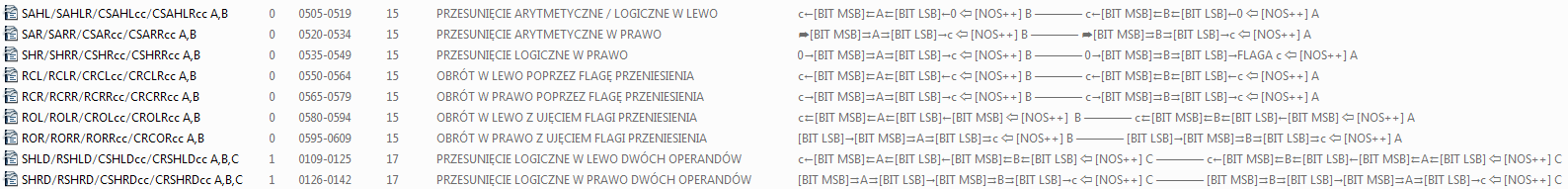 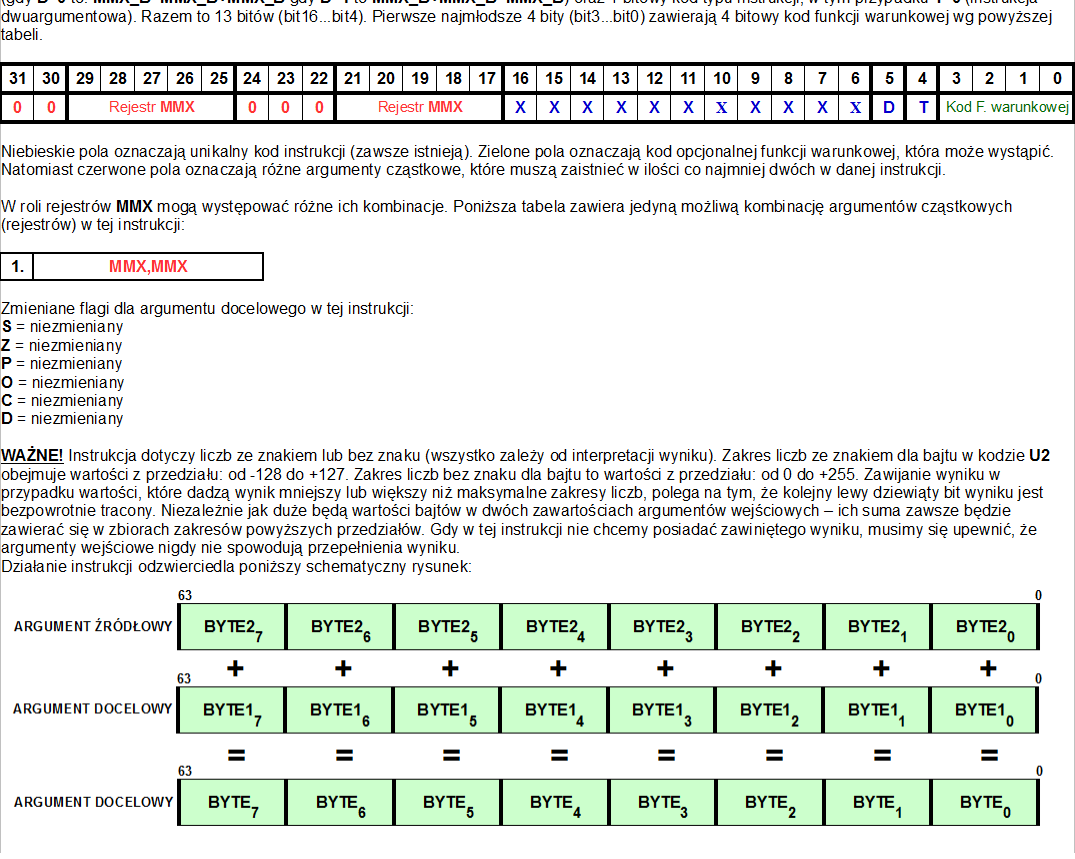 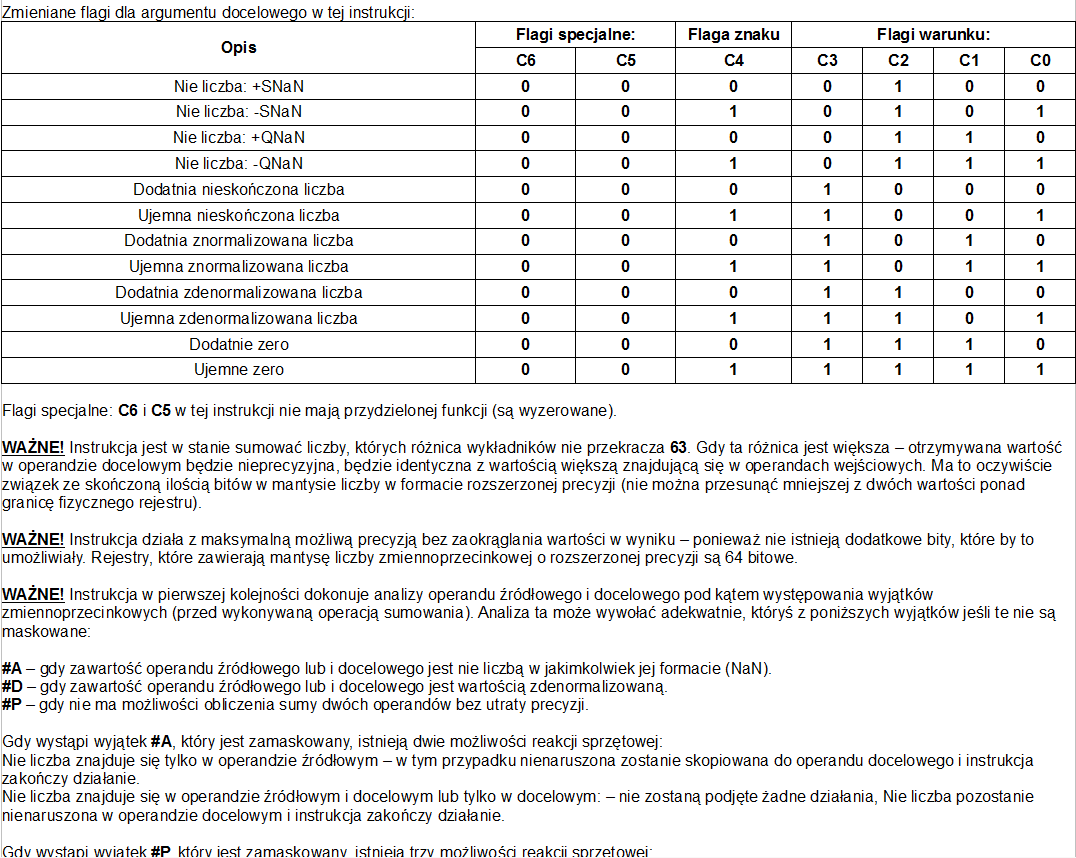 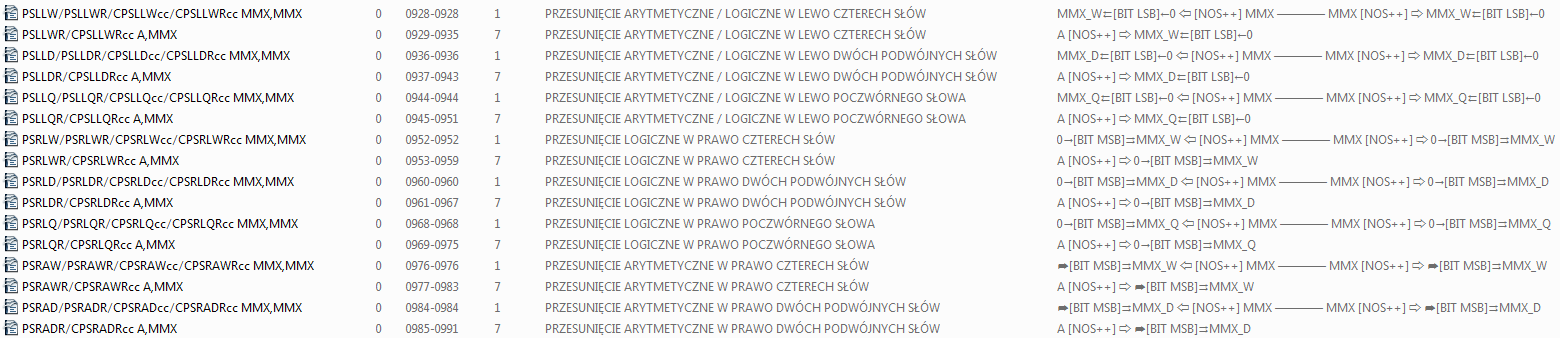 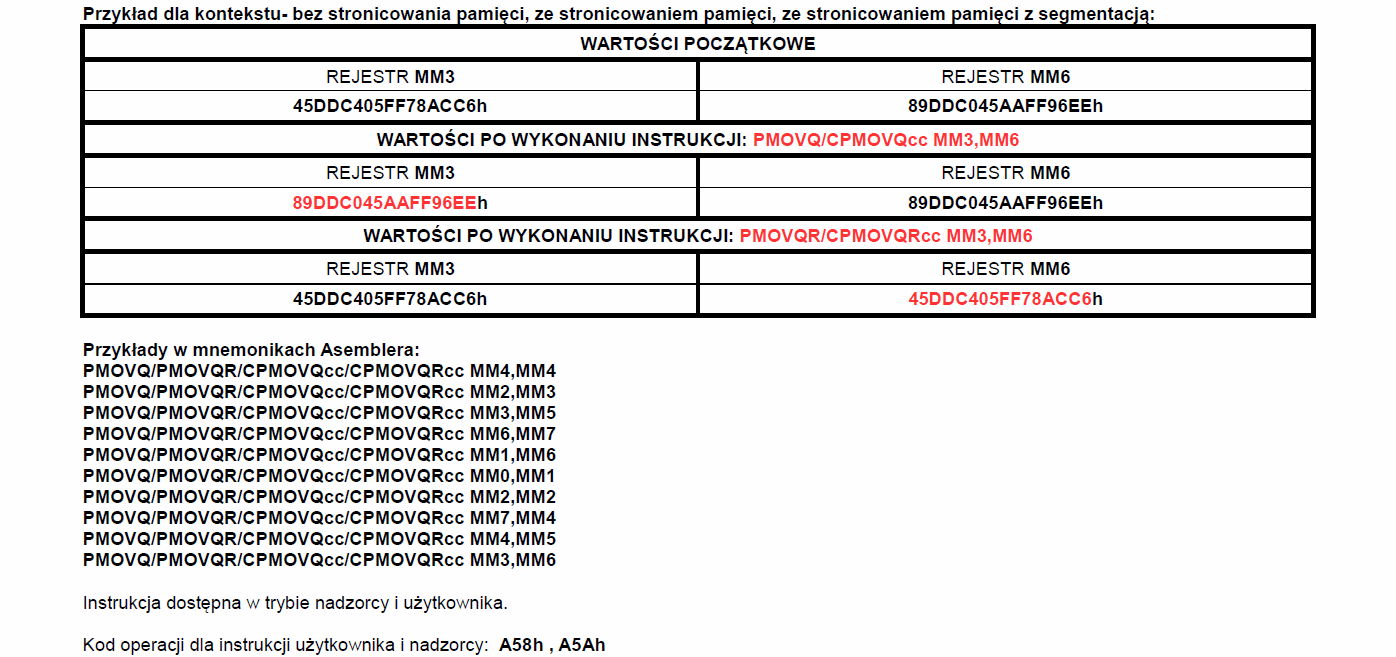 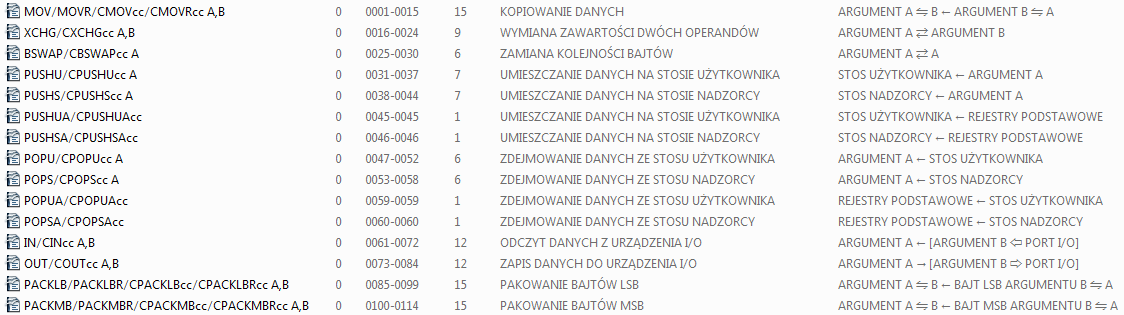 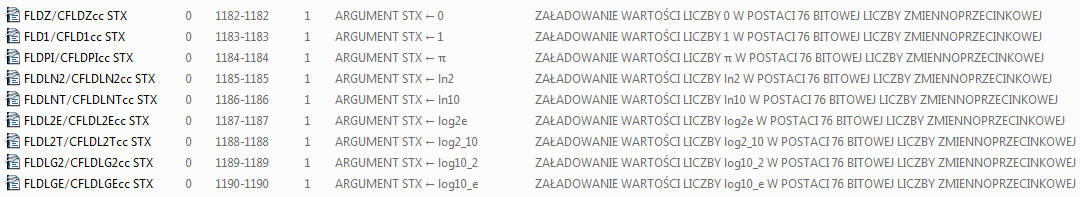 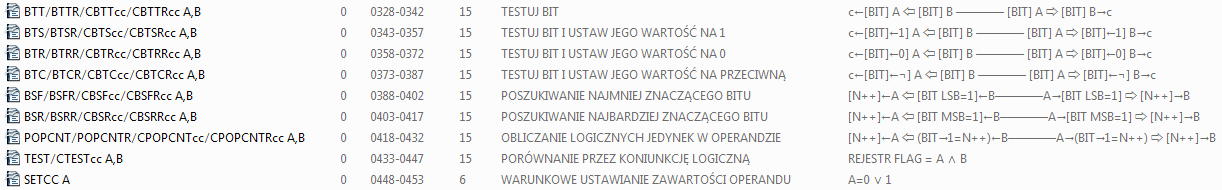 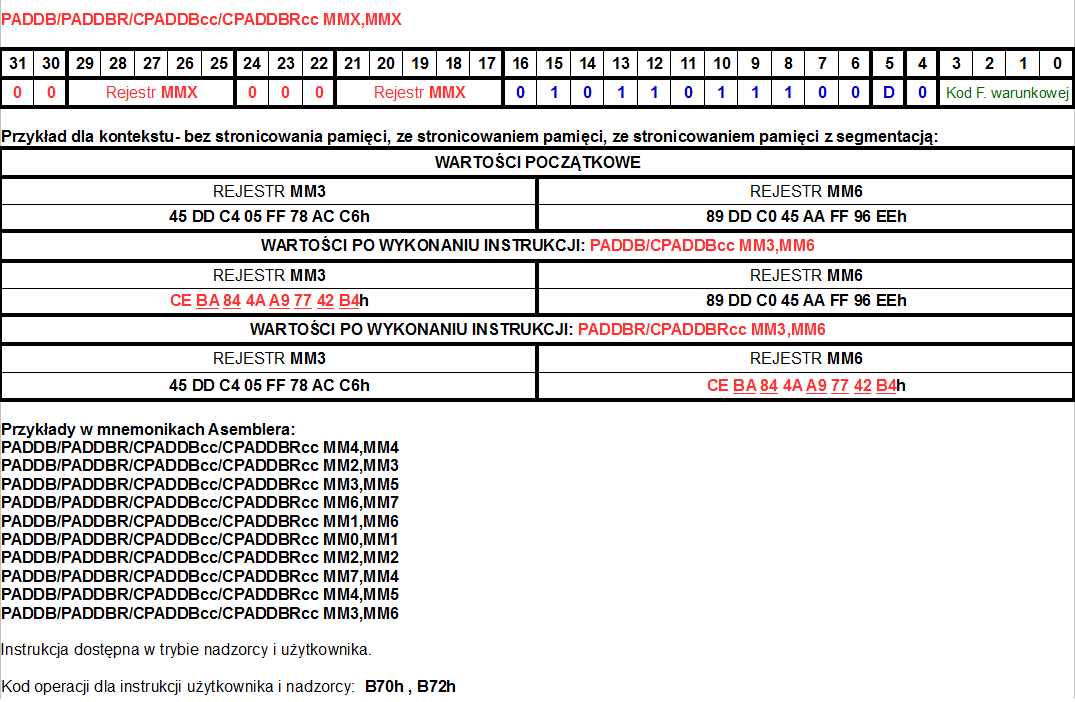 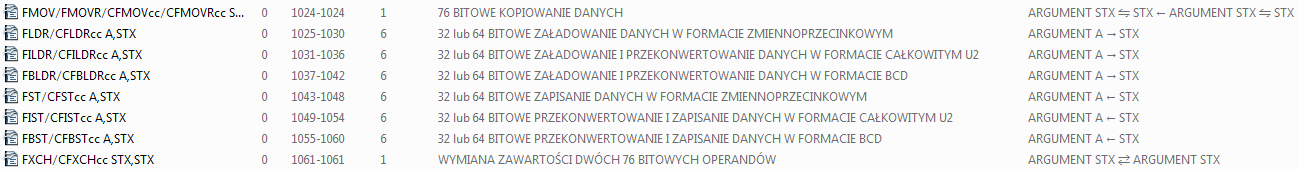 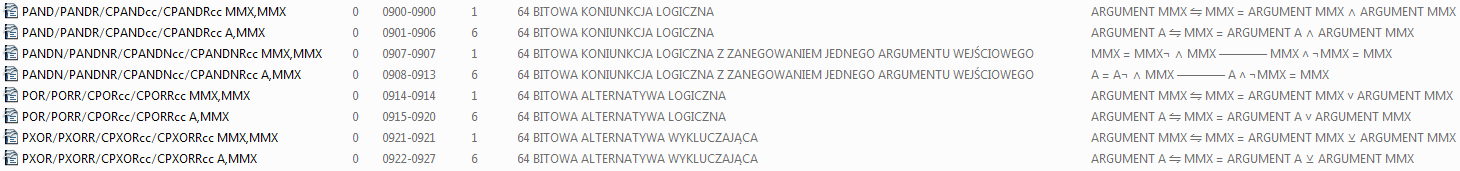 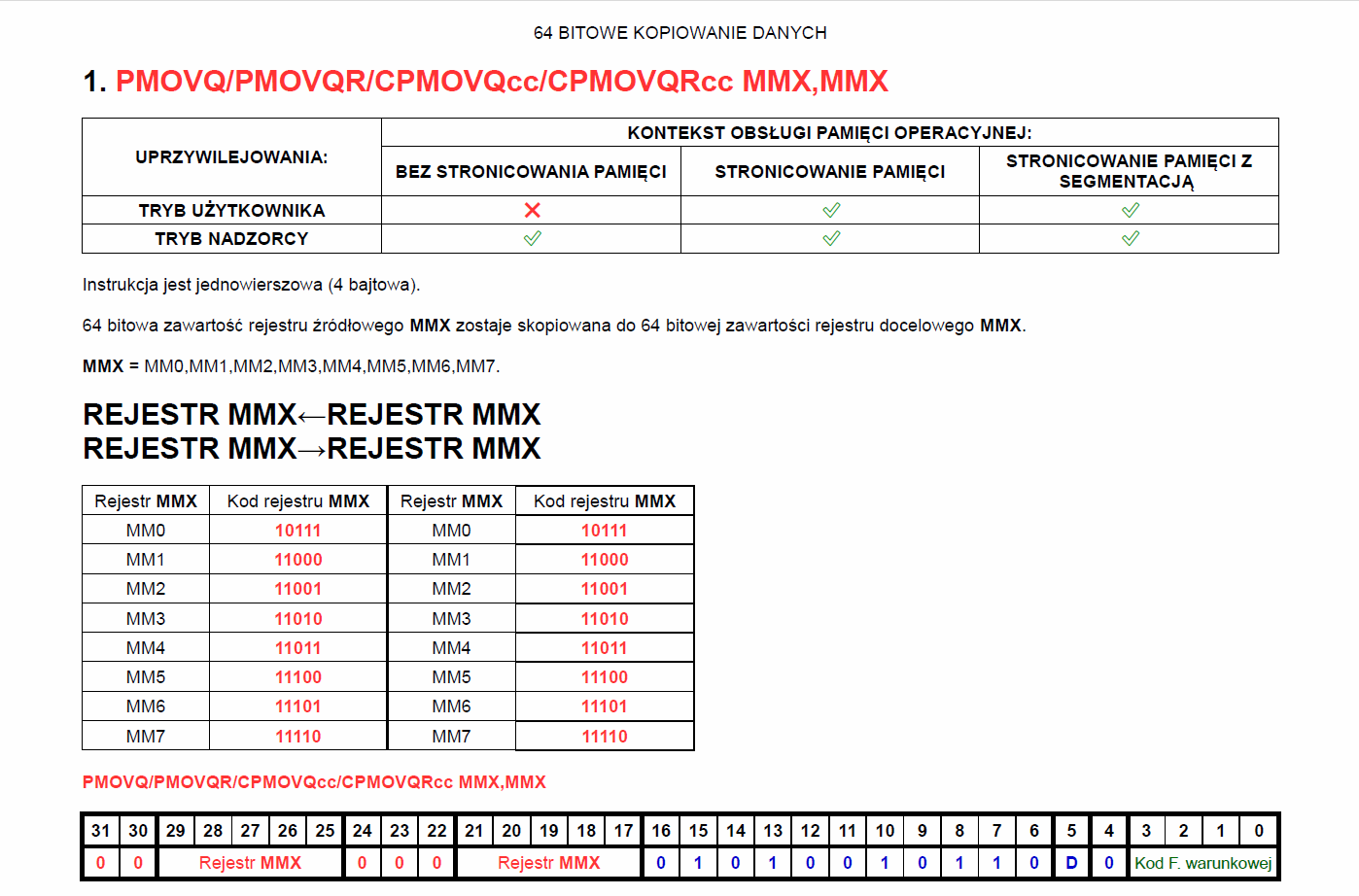 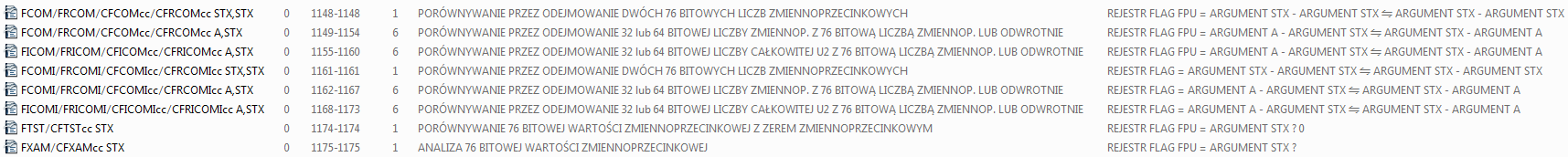 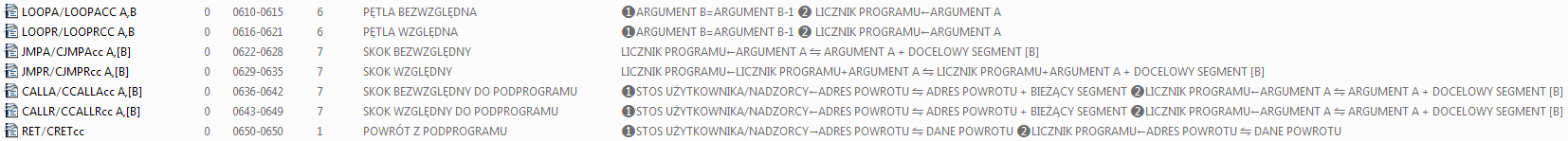 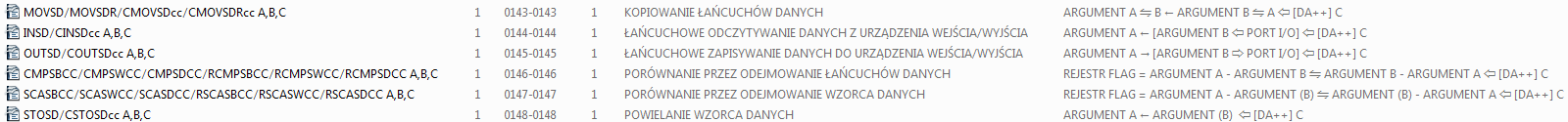 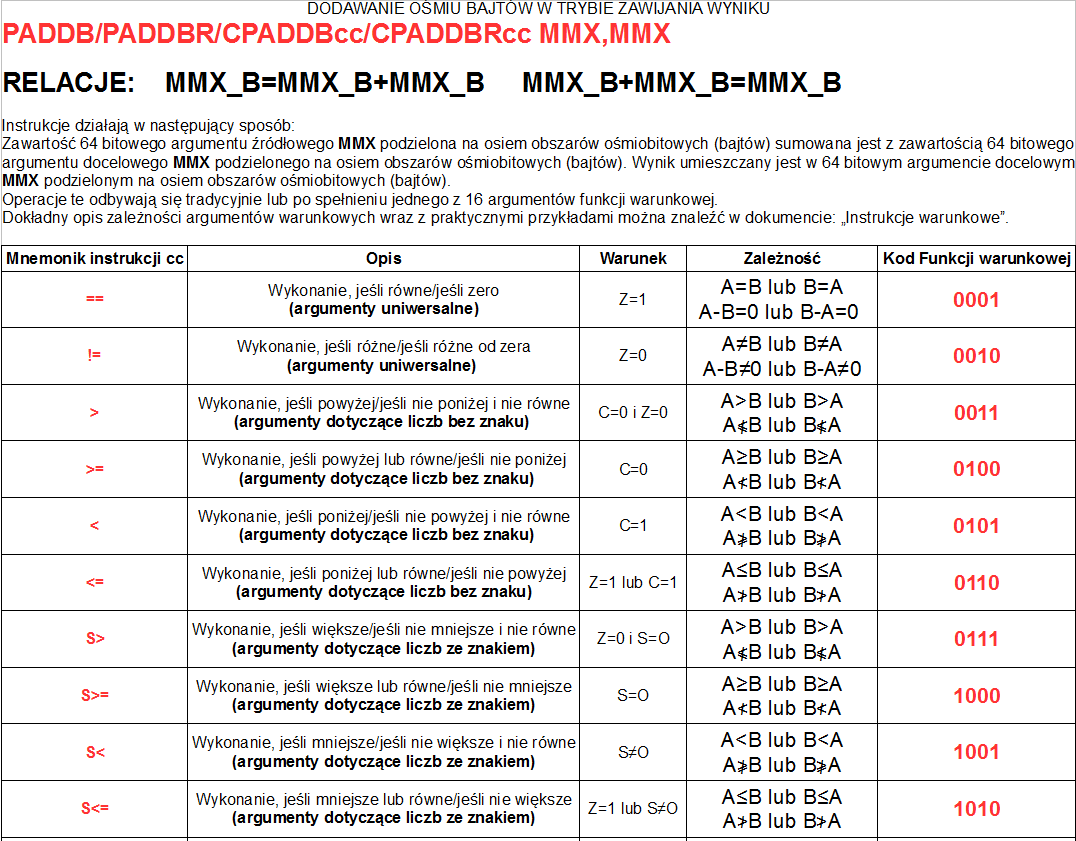 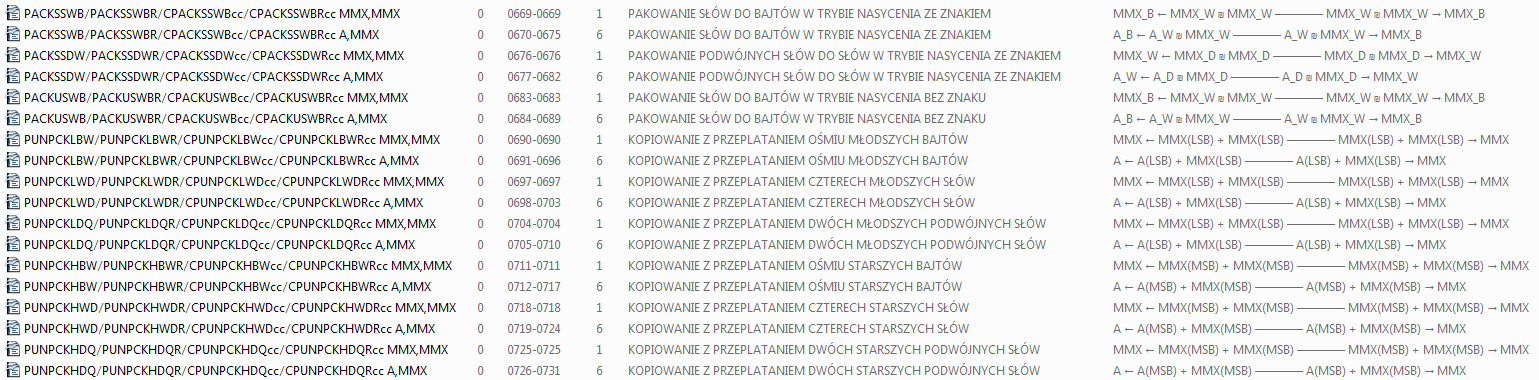 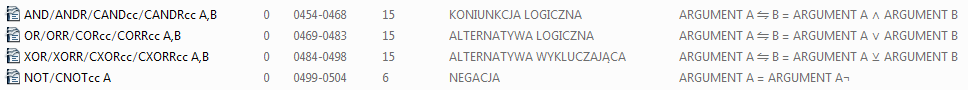 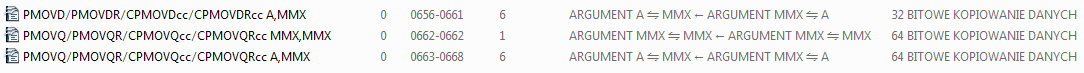 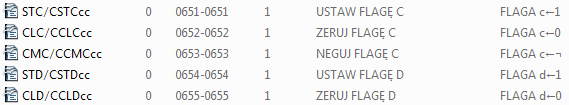 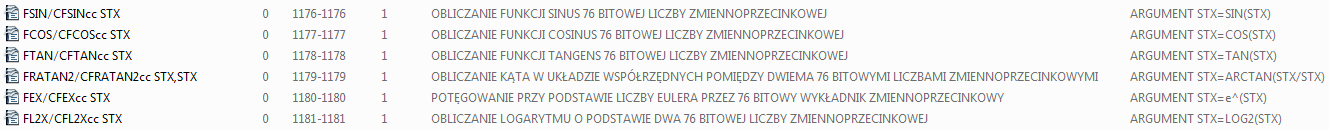 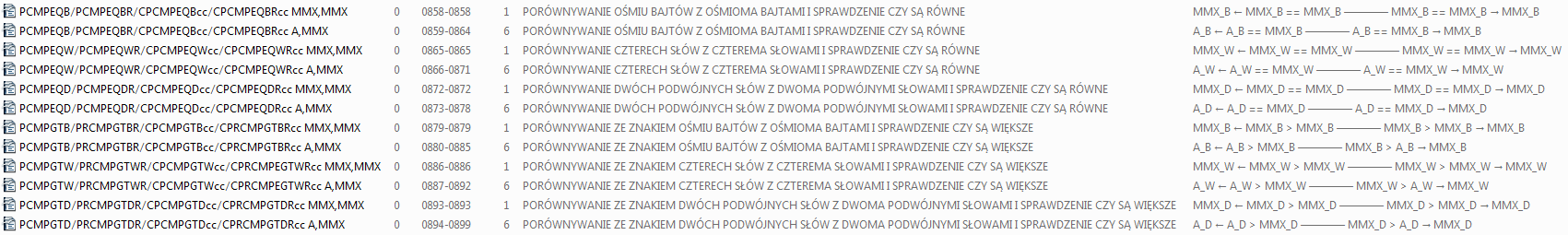 NOWY CEL
 KOMPUTER NA UKŁADACH TTL
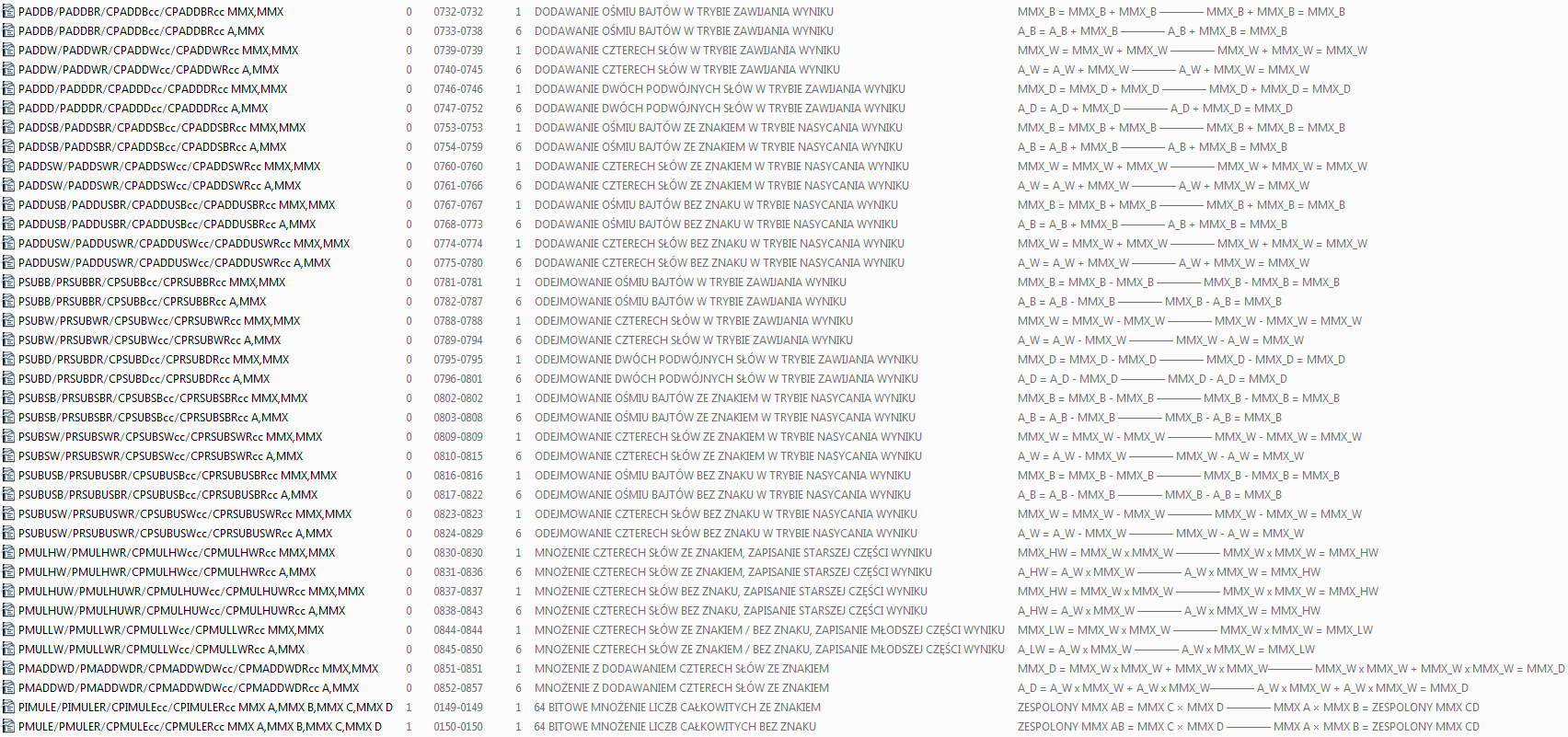 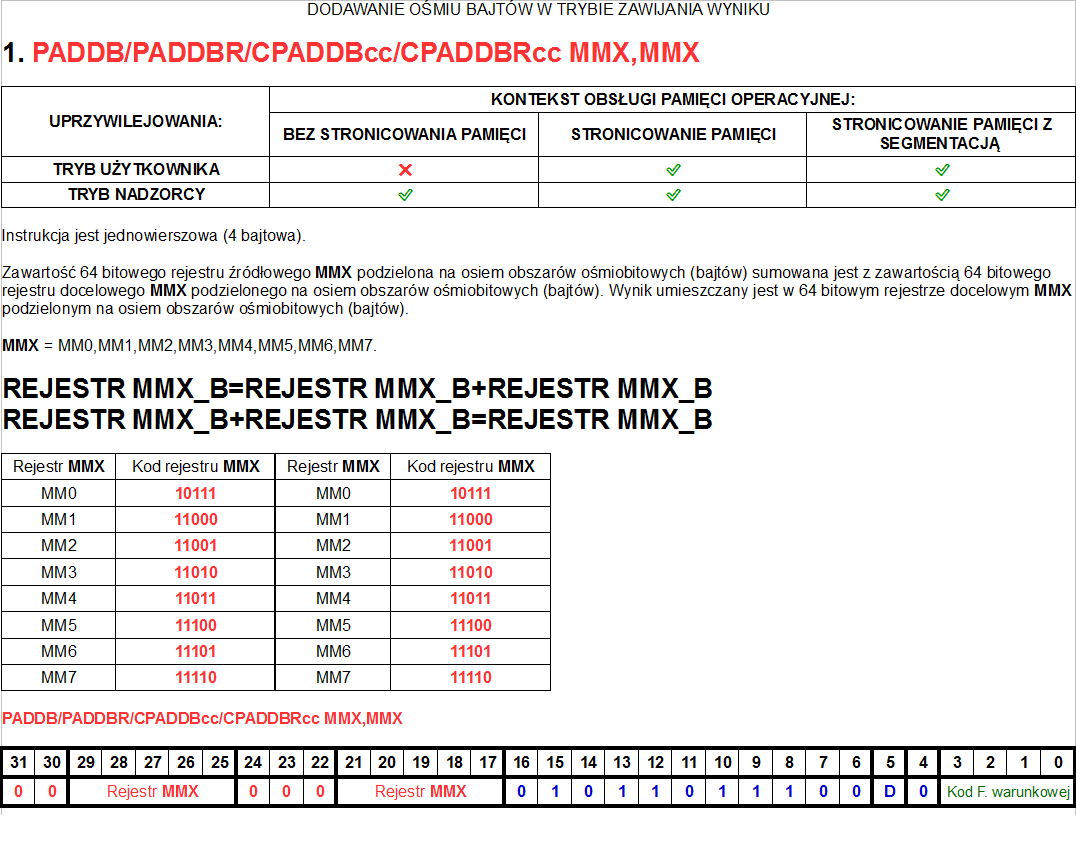 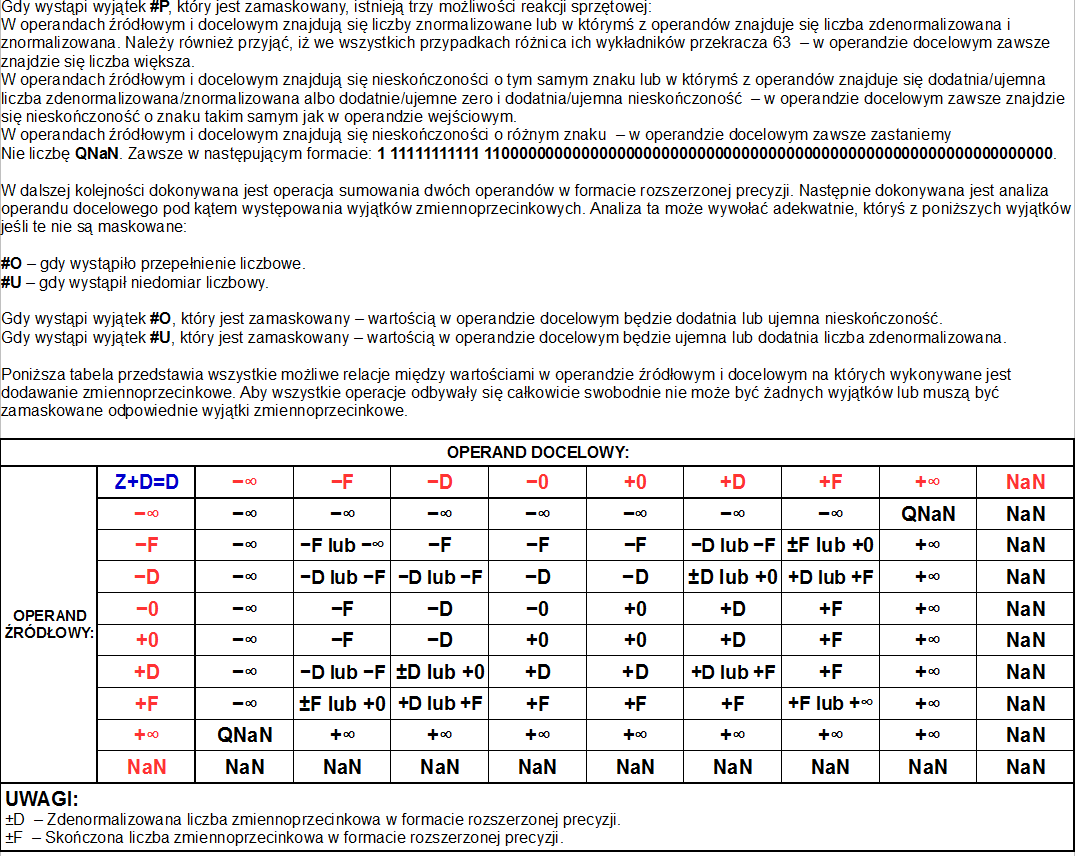 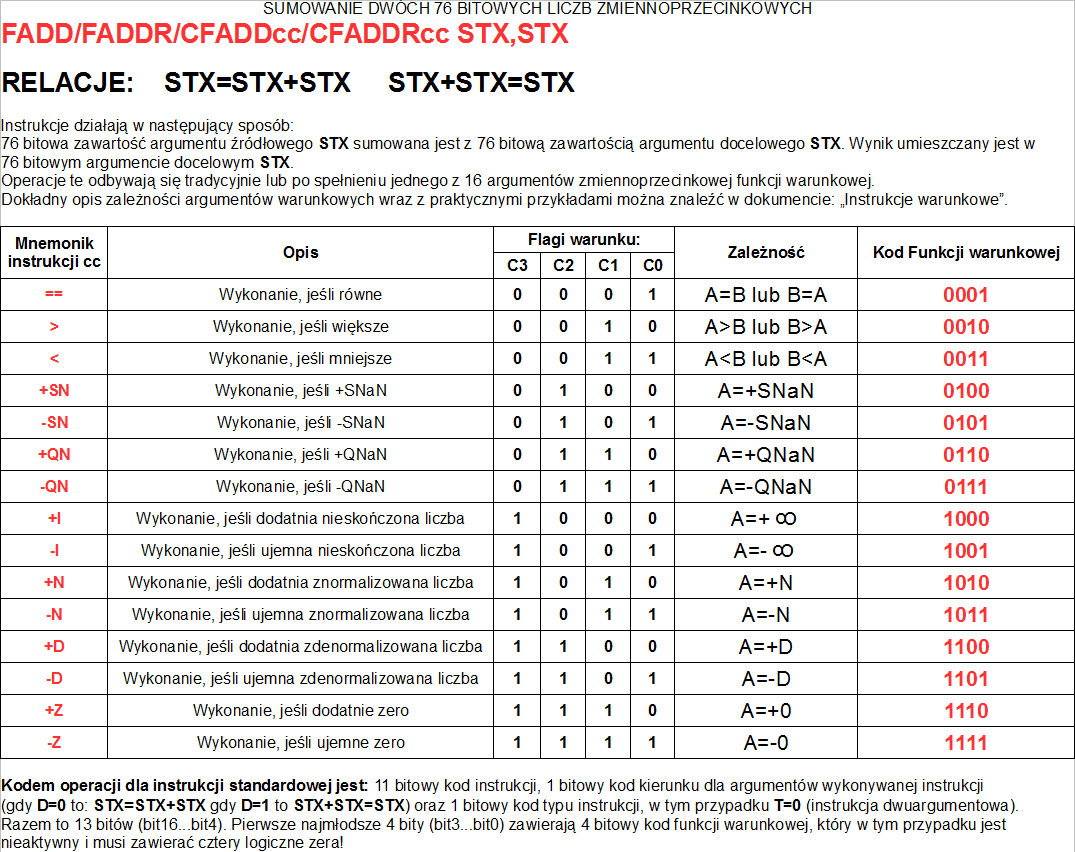 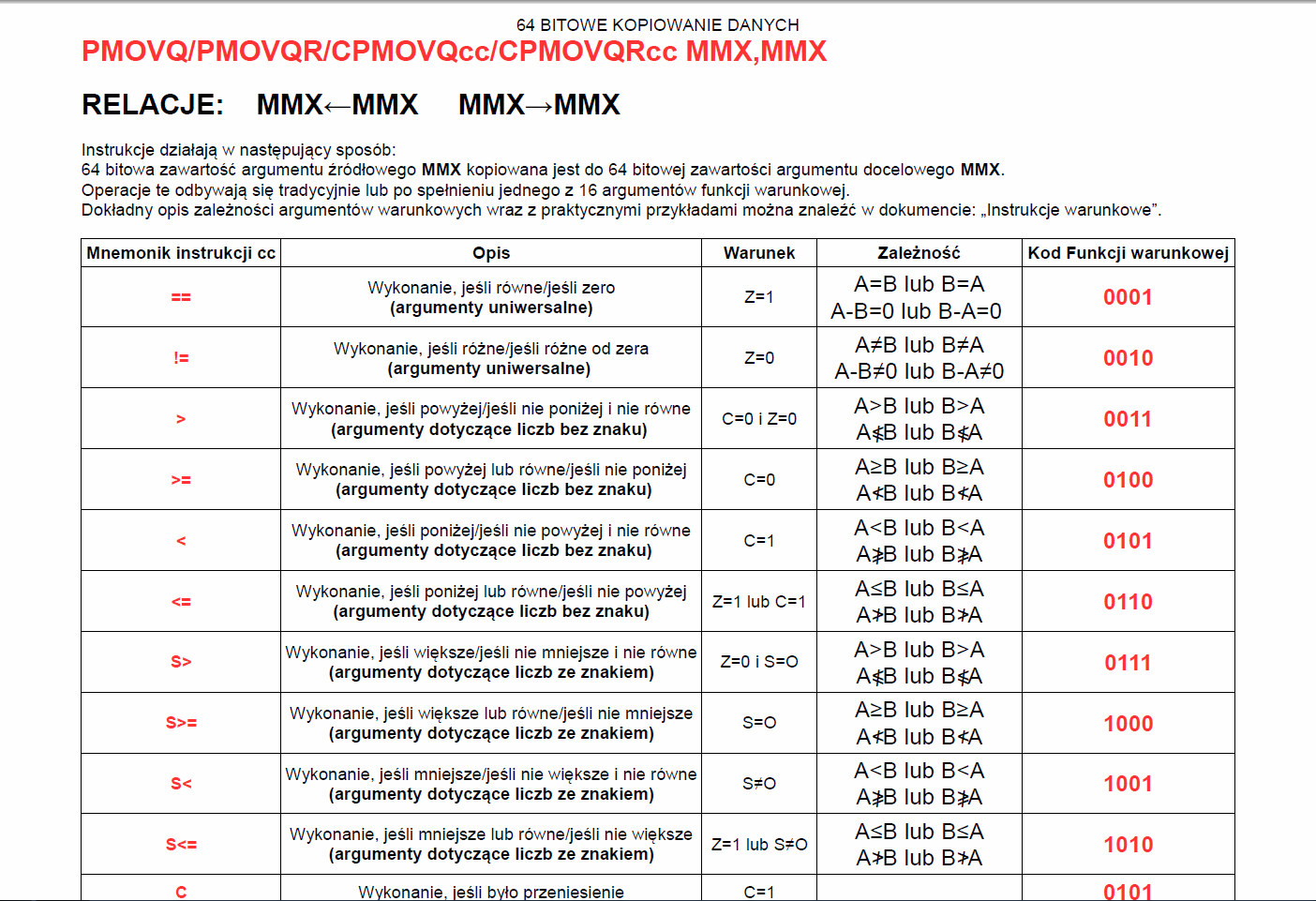 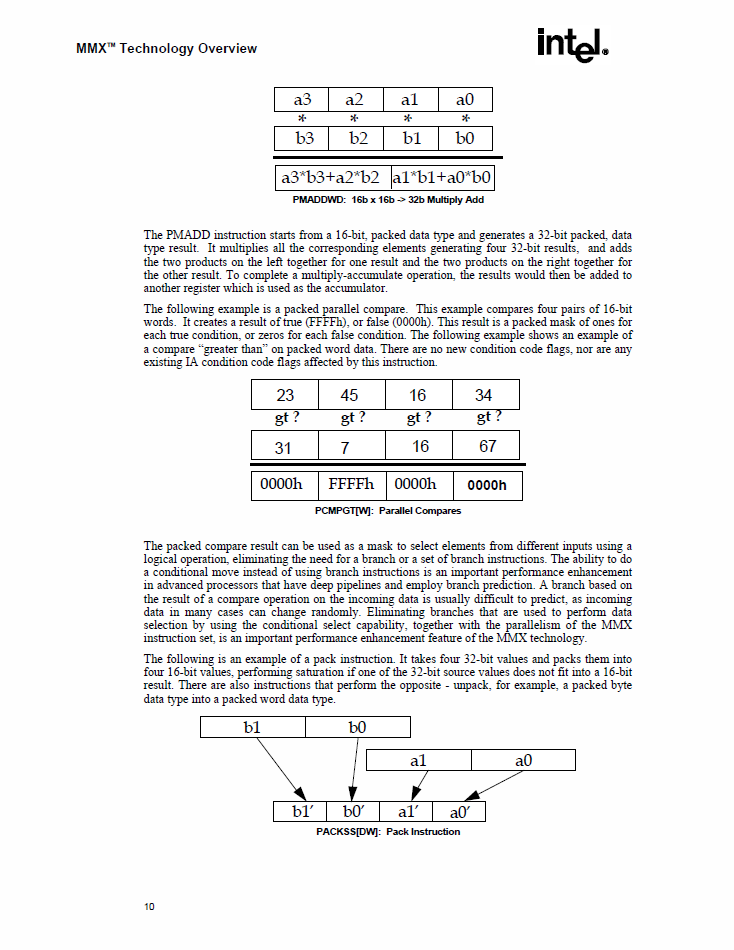 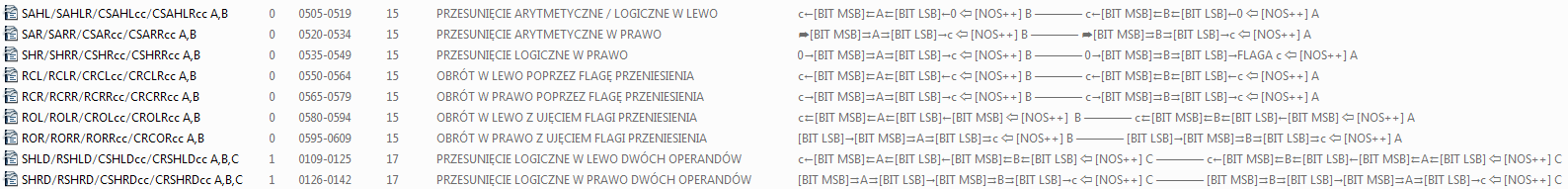 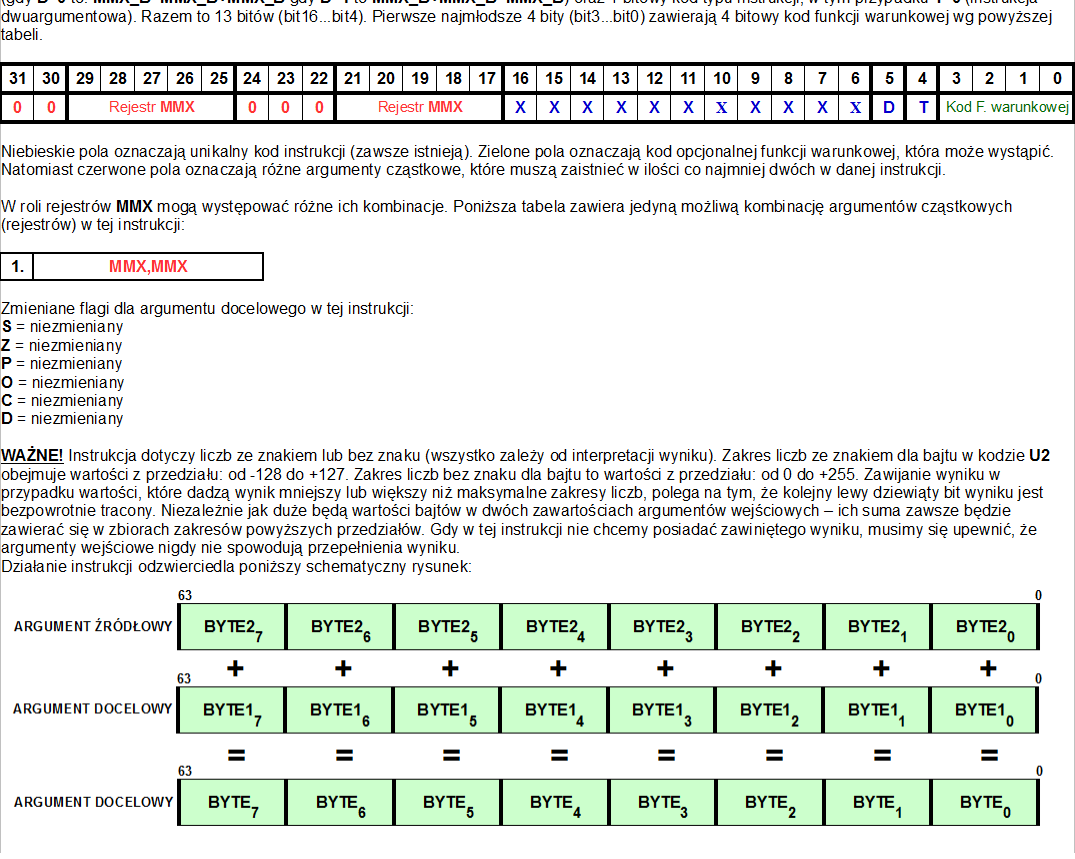 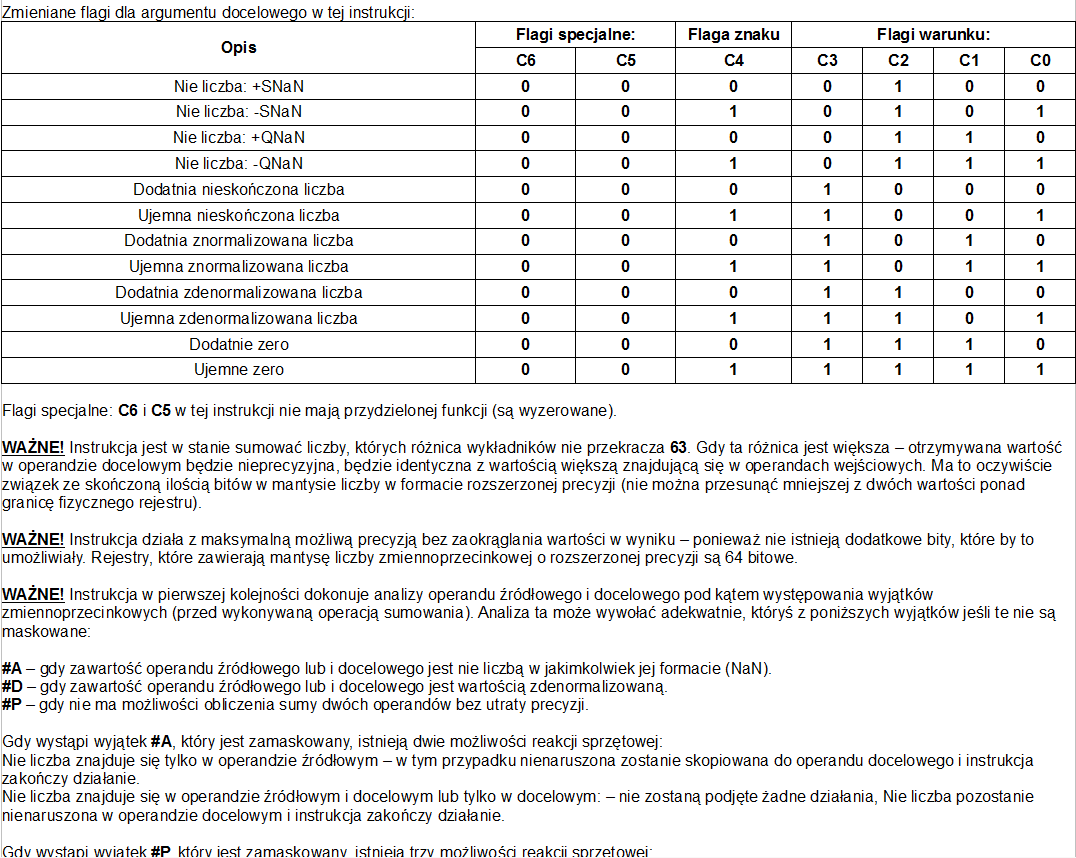 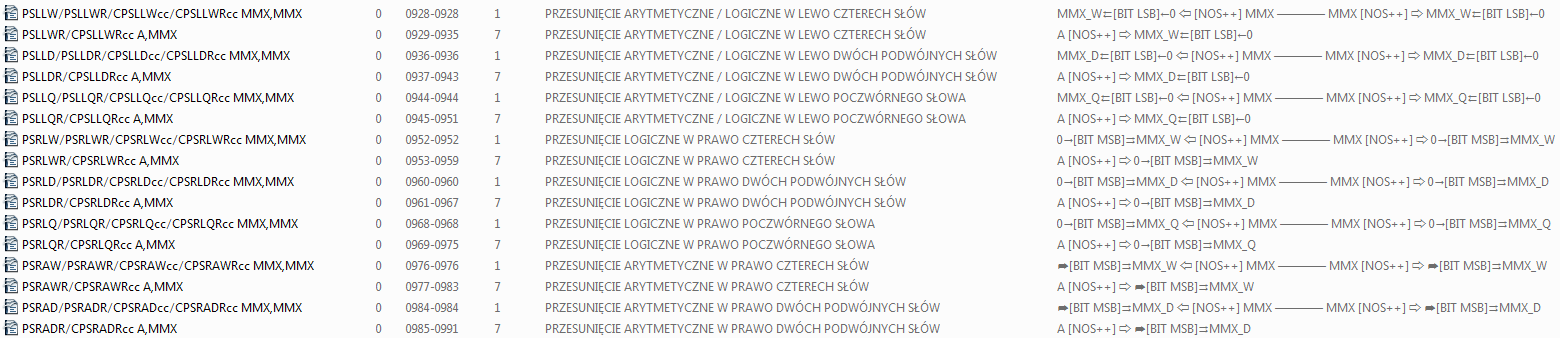 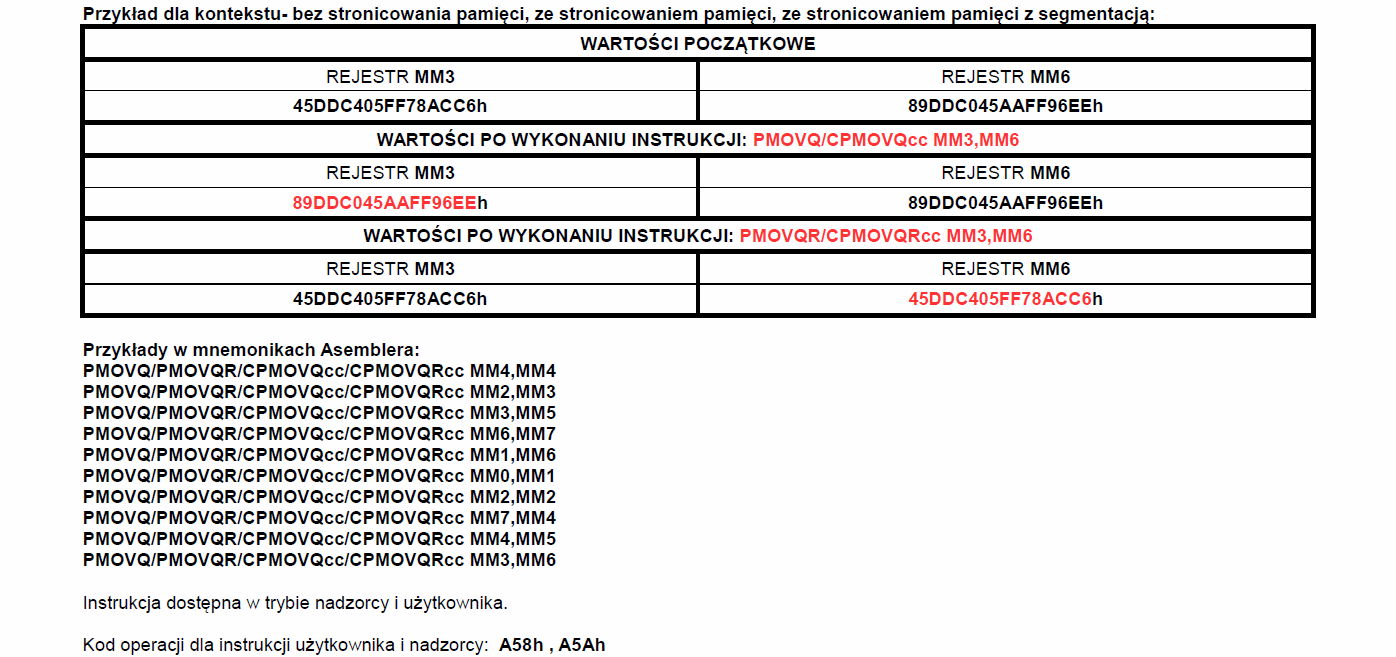 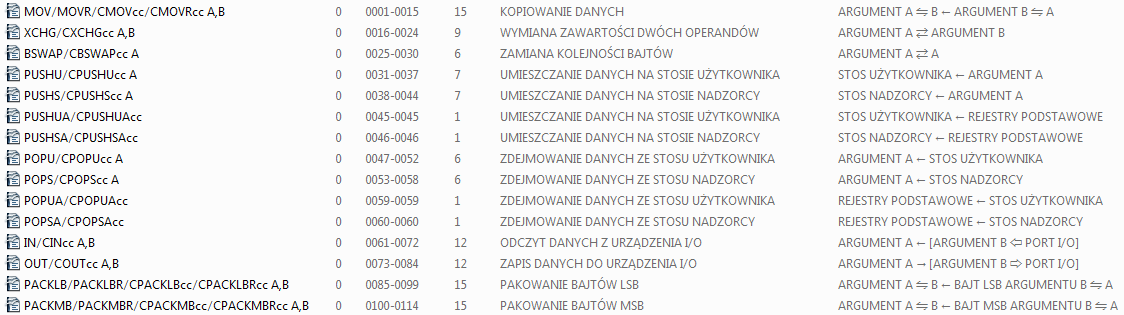 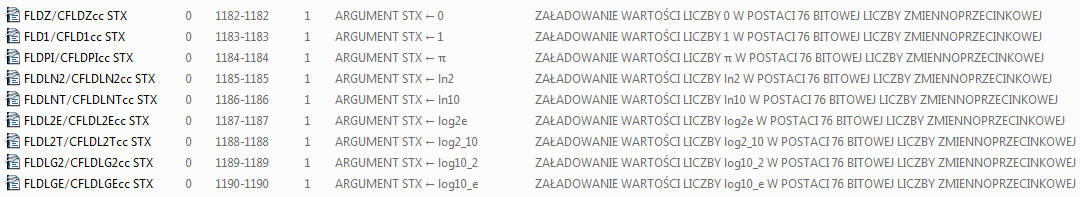 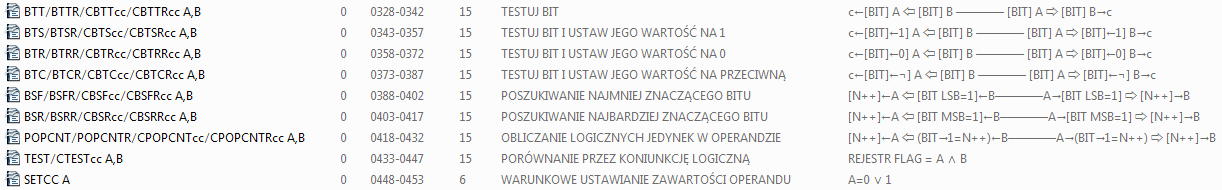 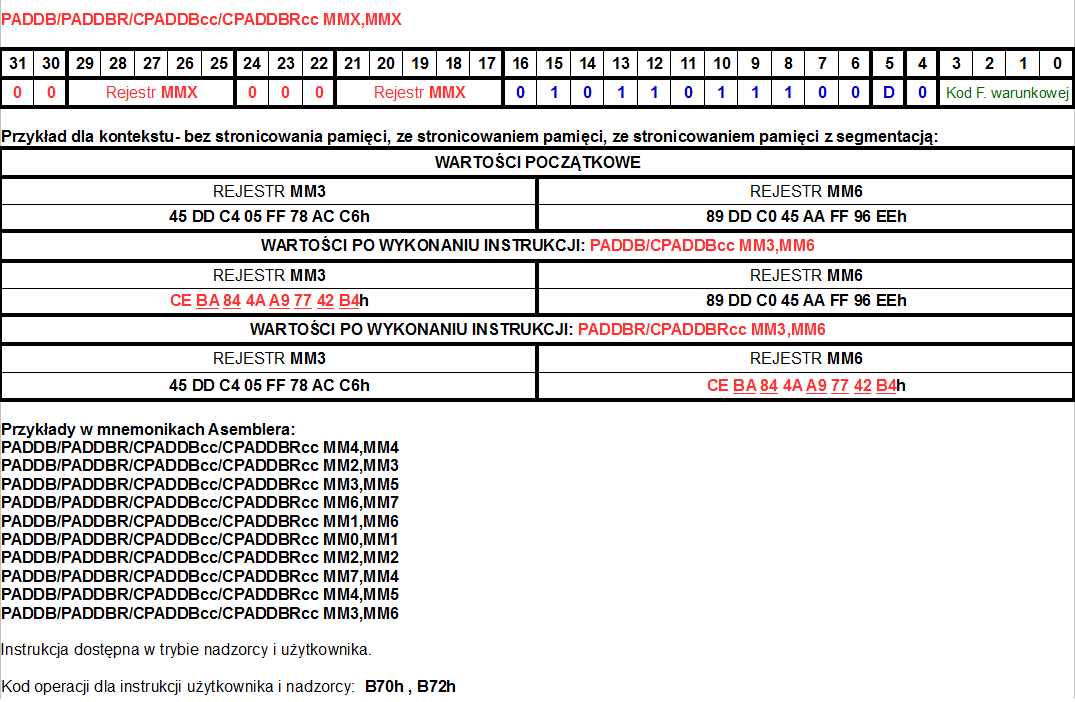 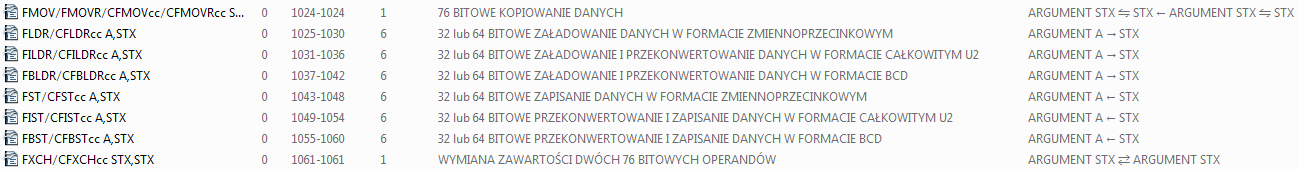 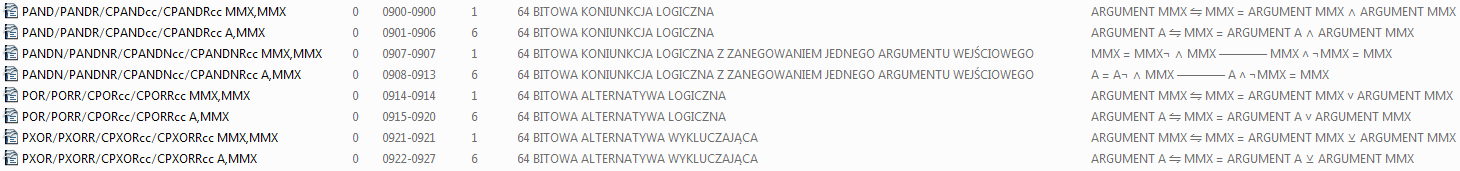 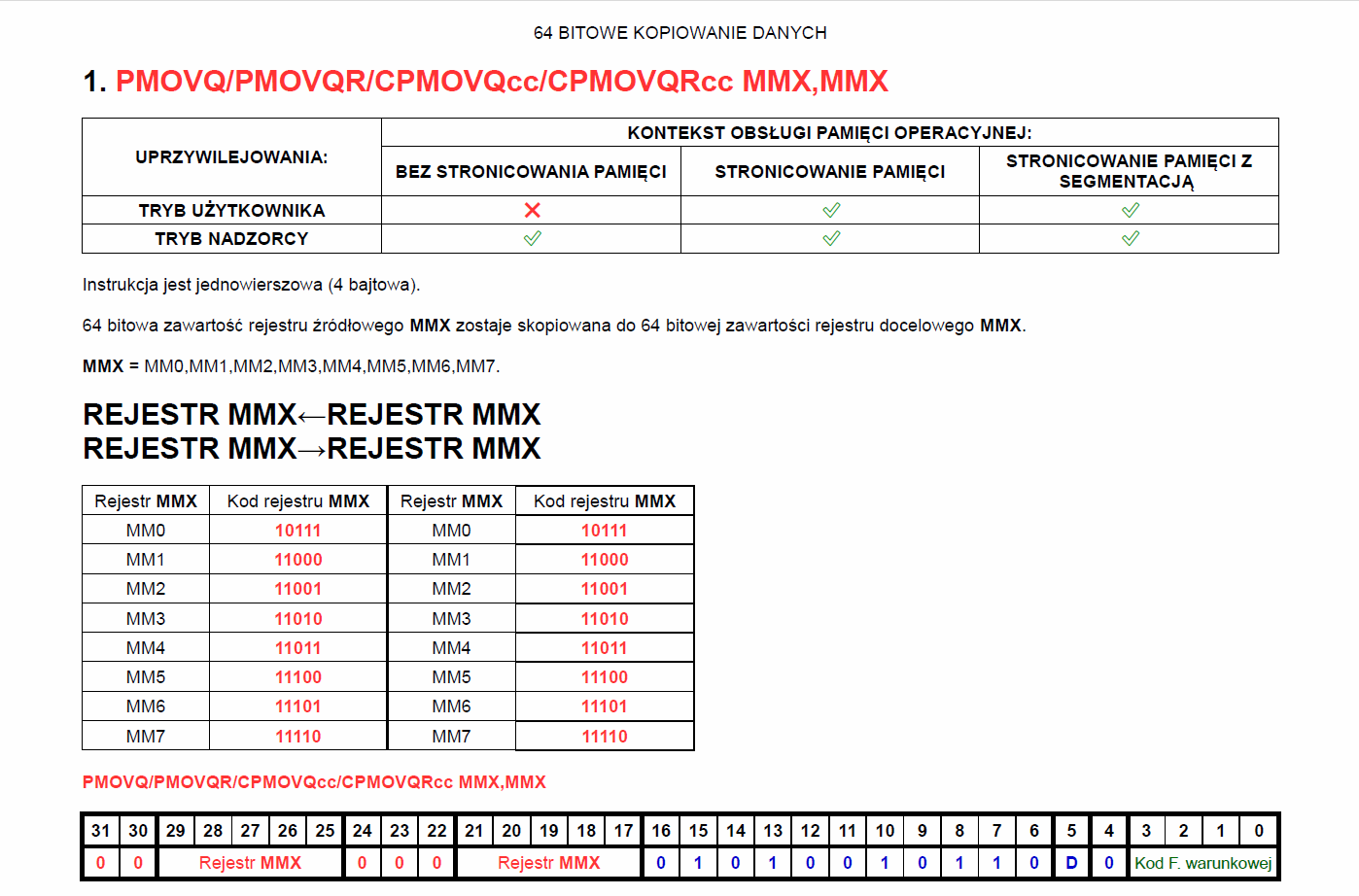 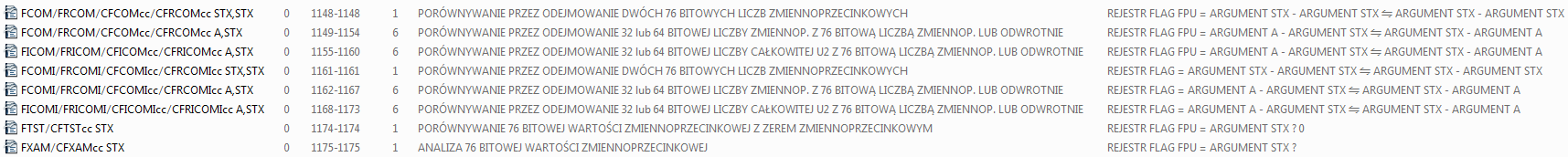 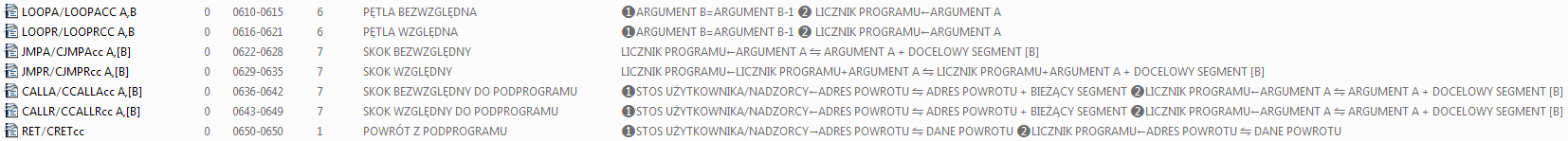 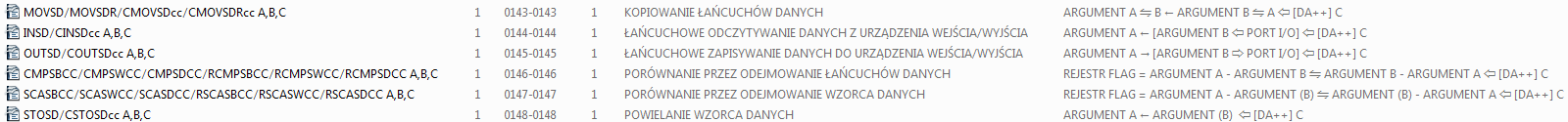 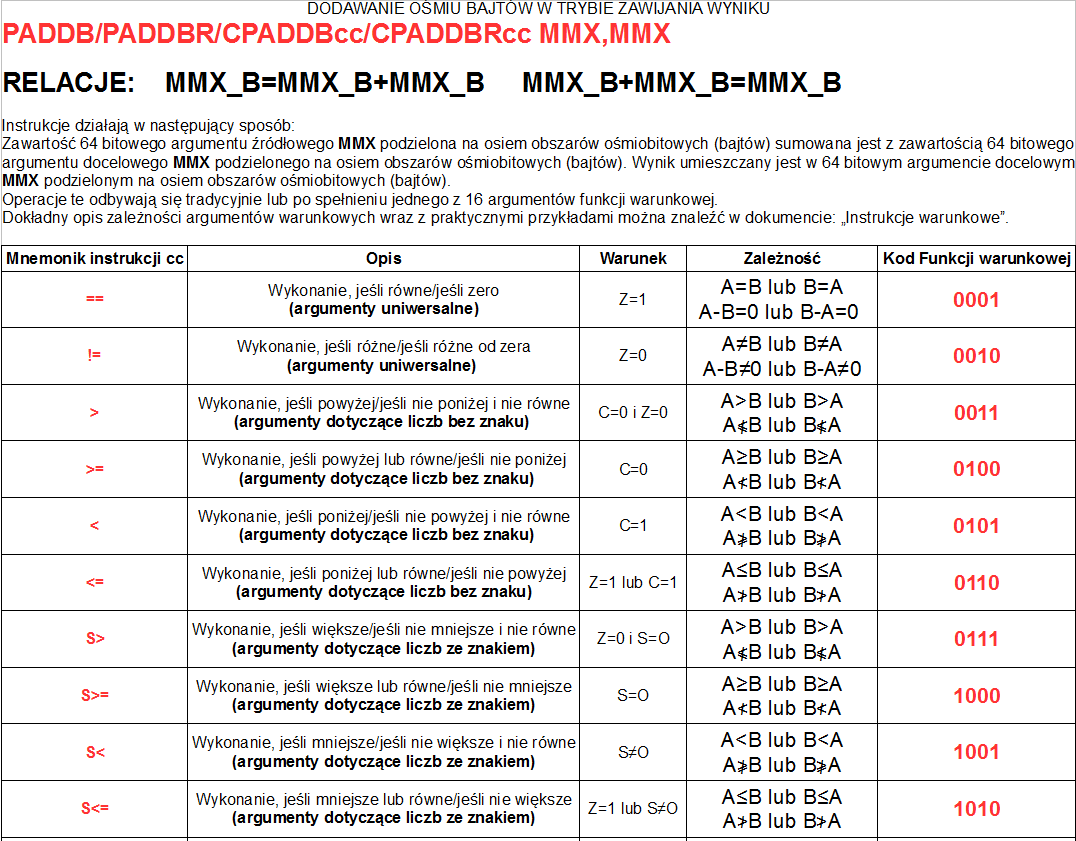 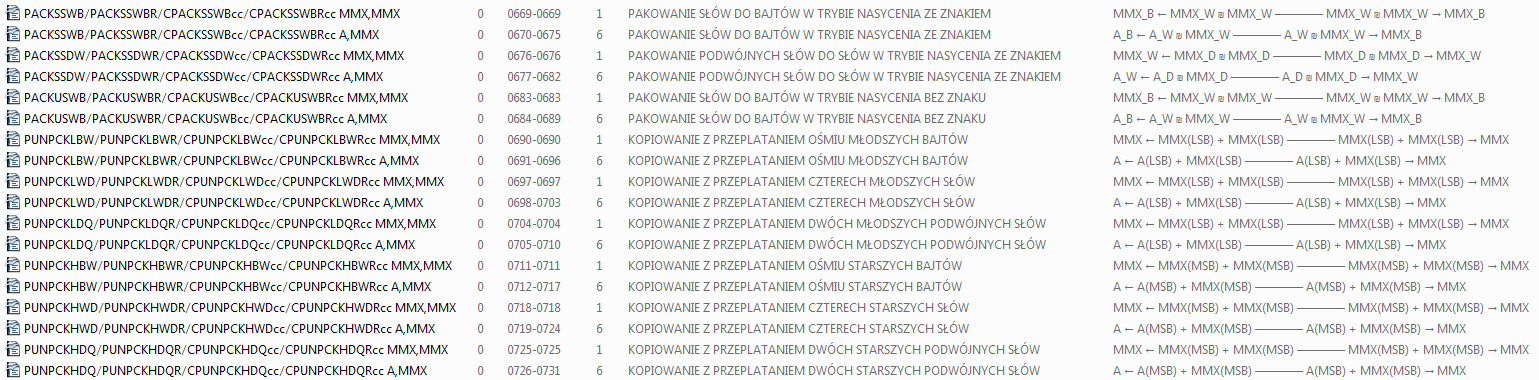 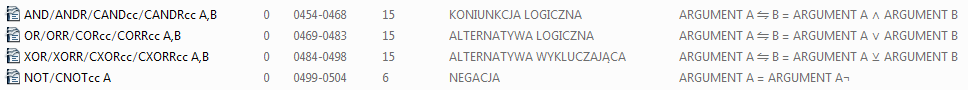 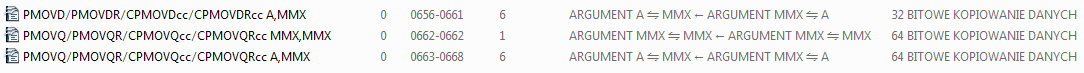 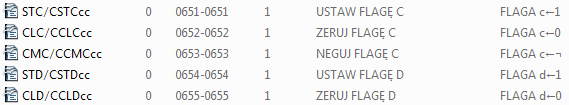 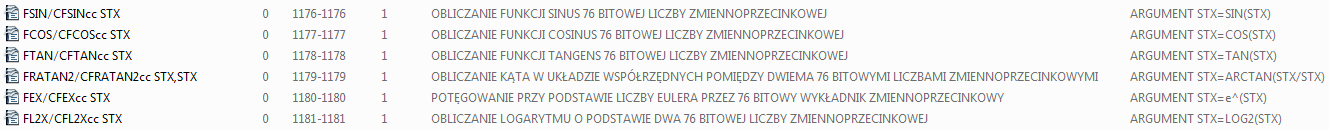 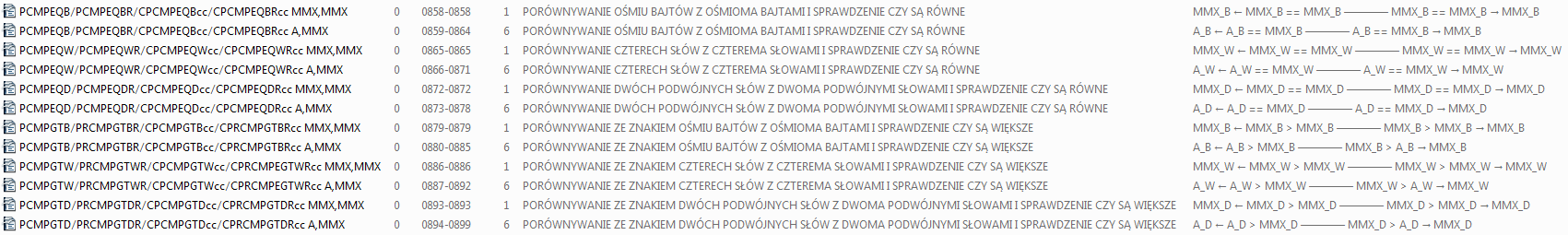 NOWY CEL
 KOMPUTER NA UKŁADACH TTL
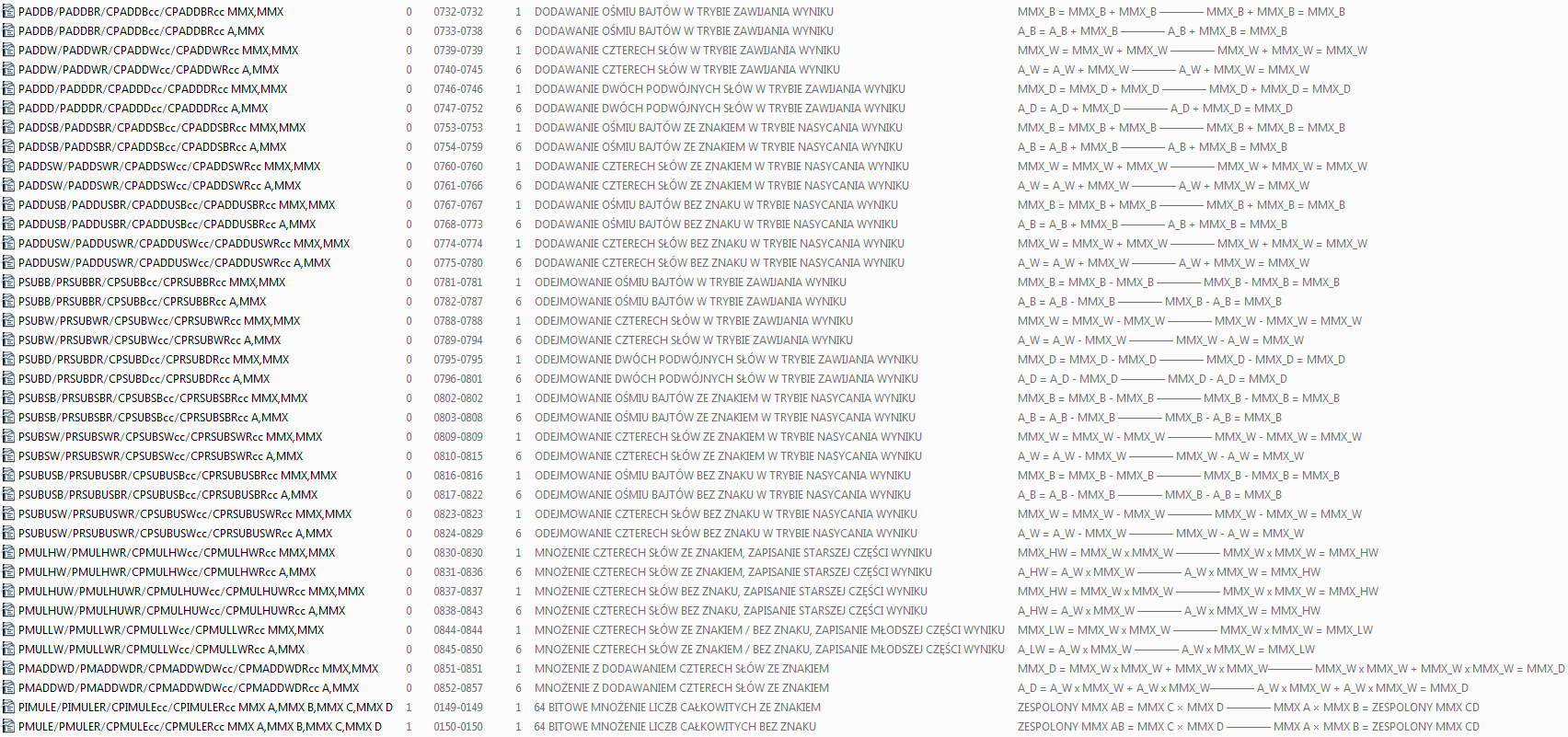 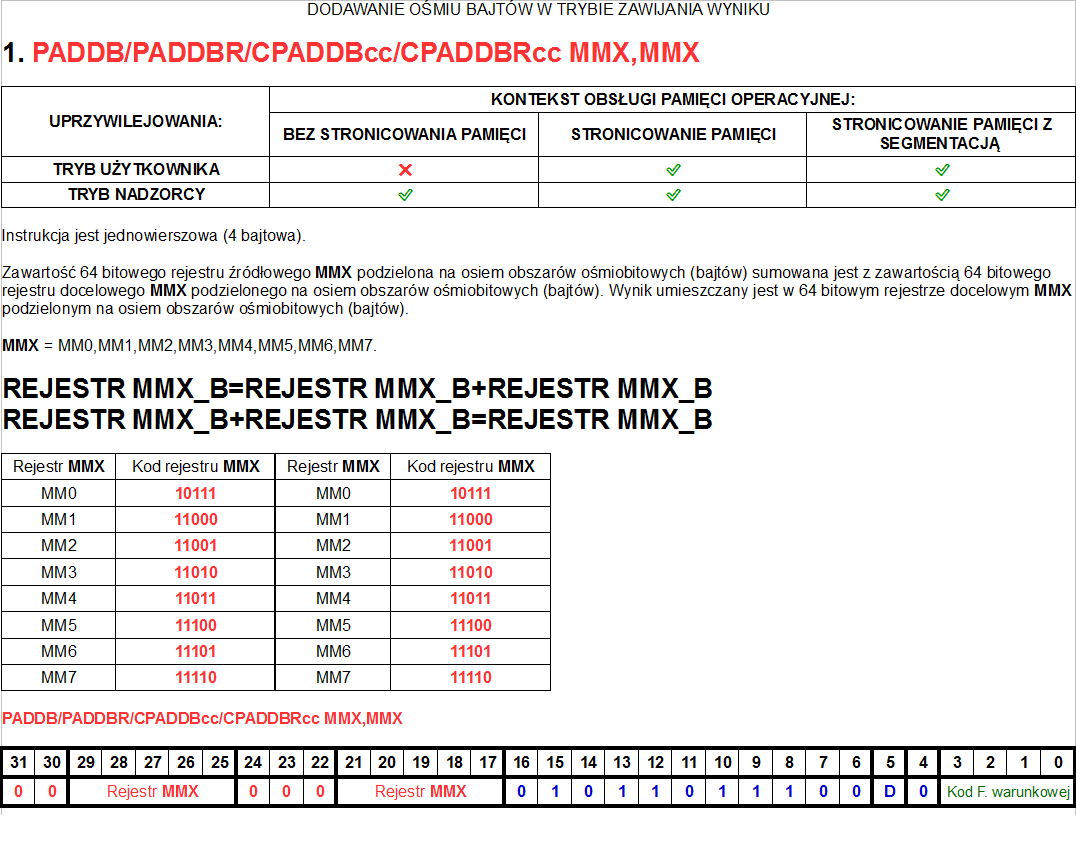 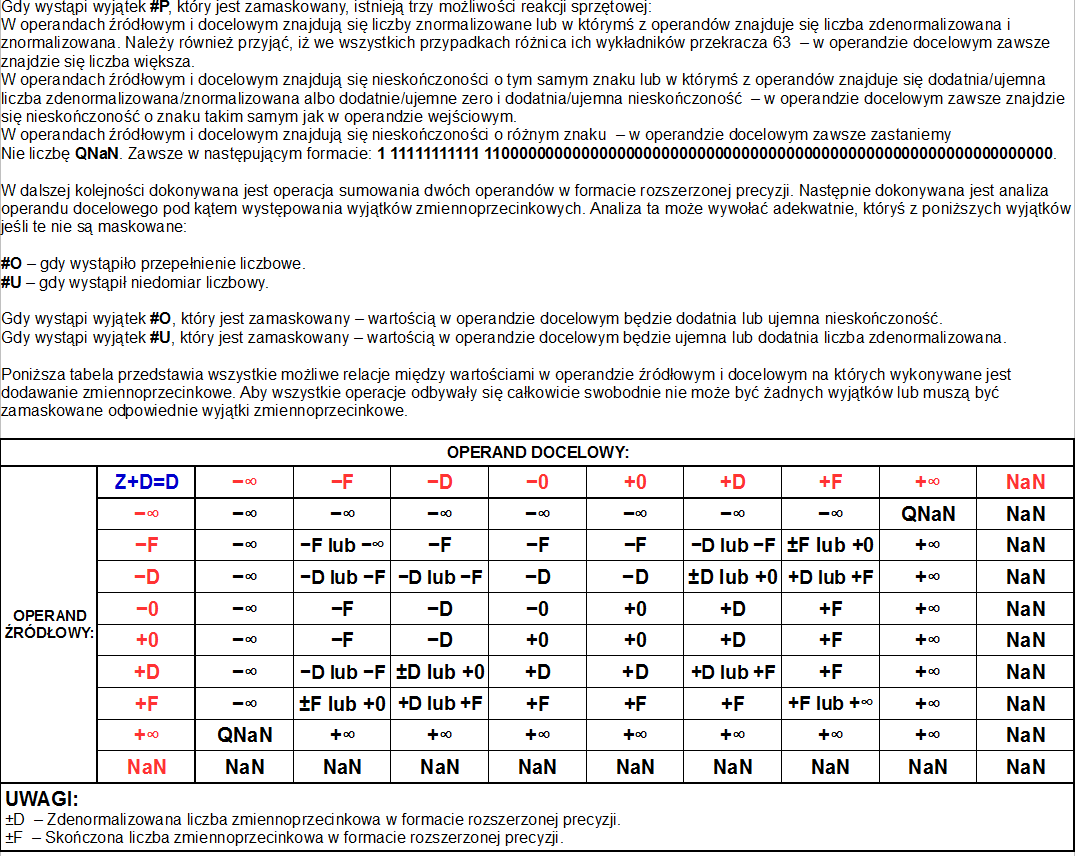 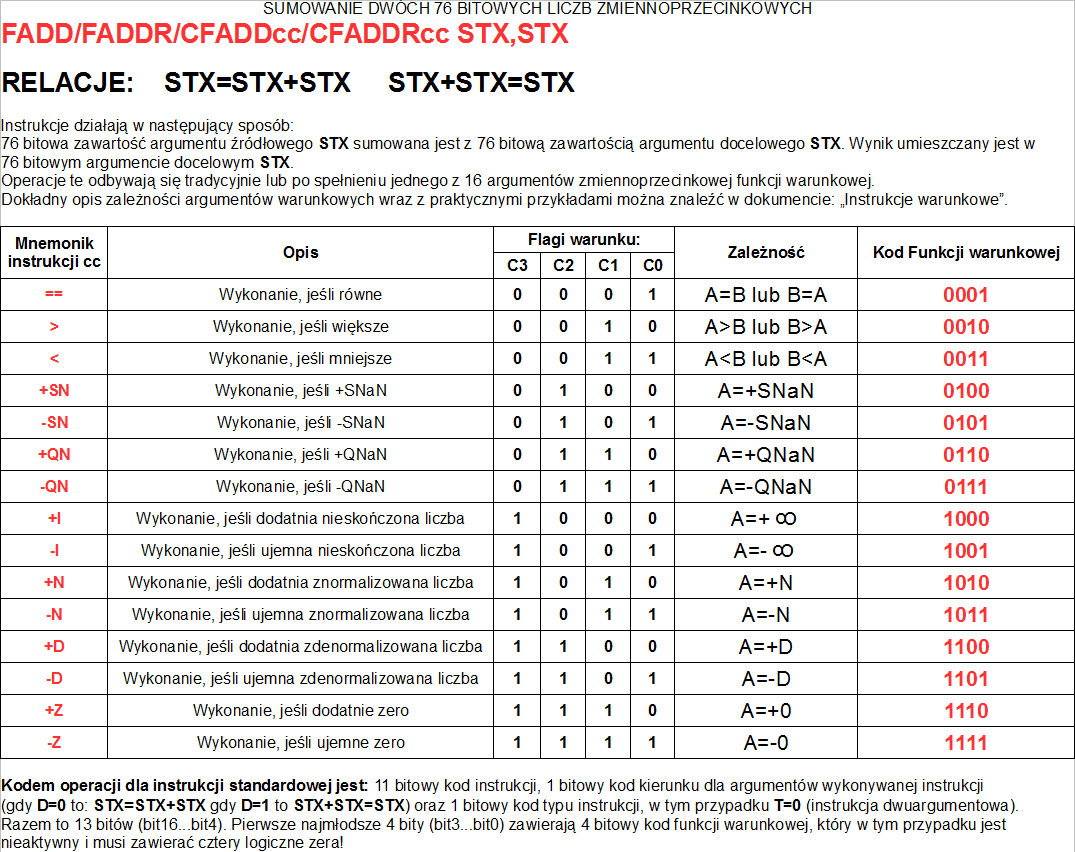 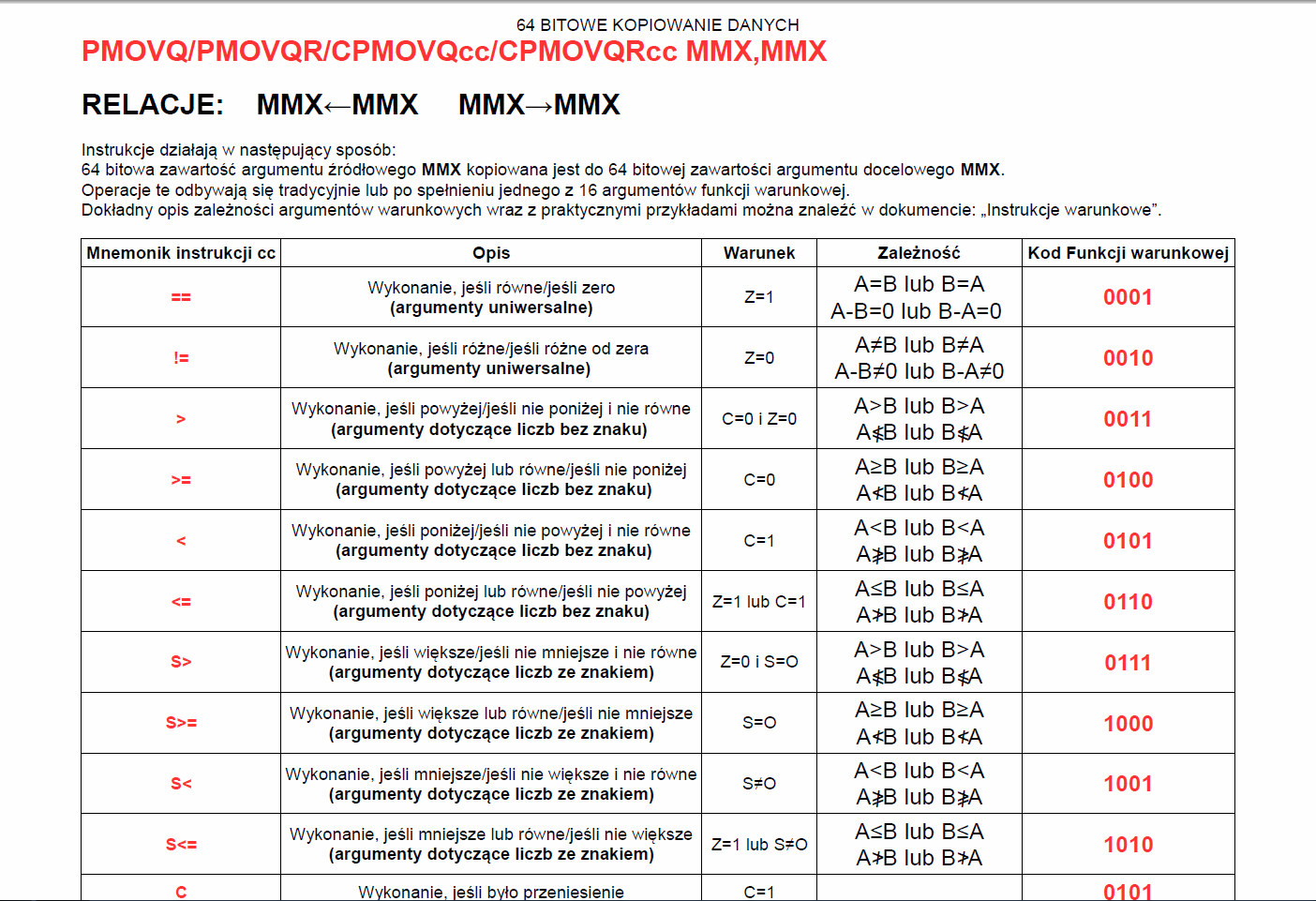 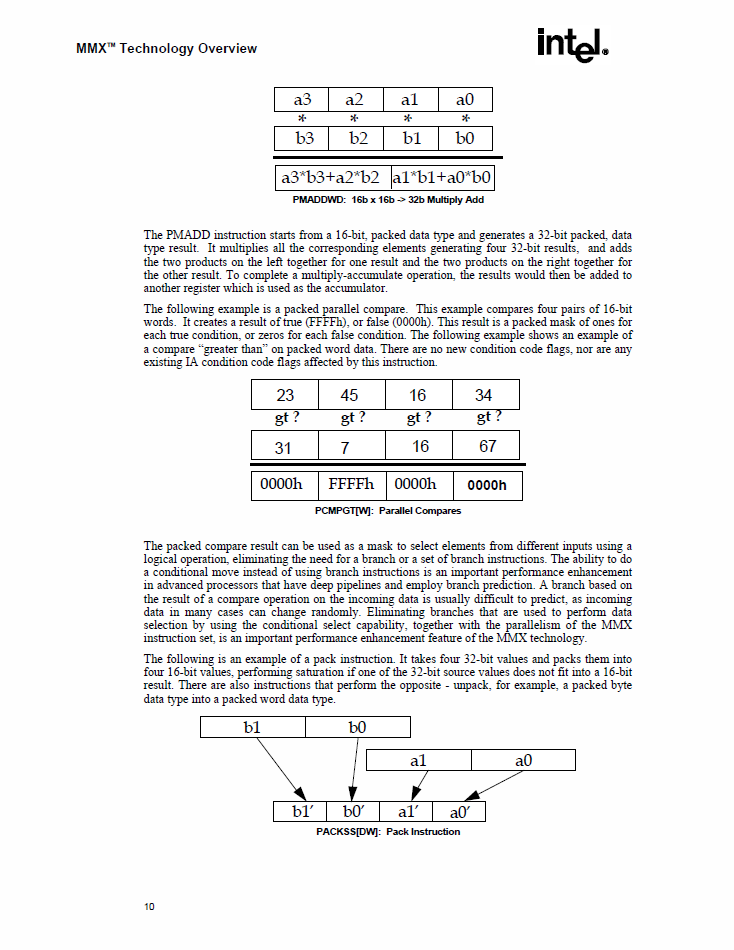 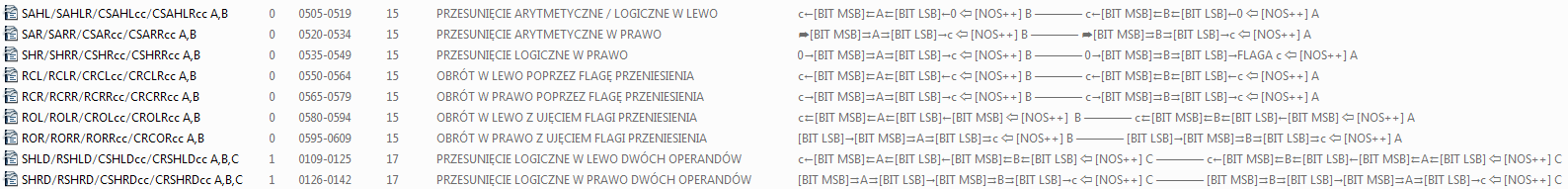 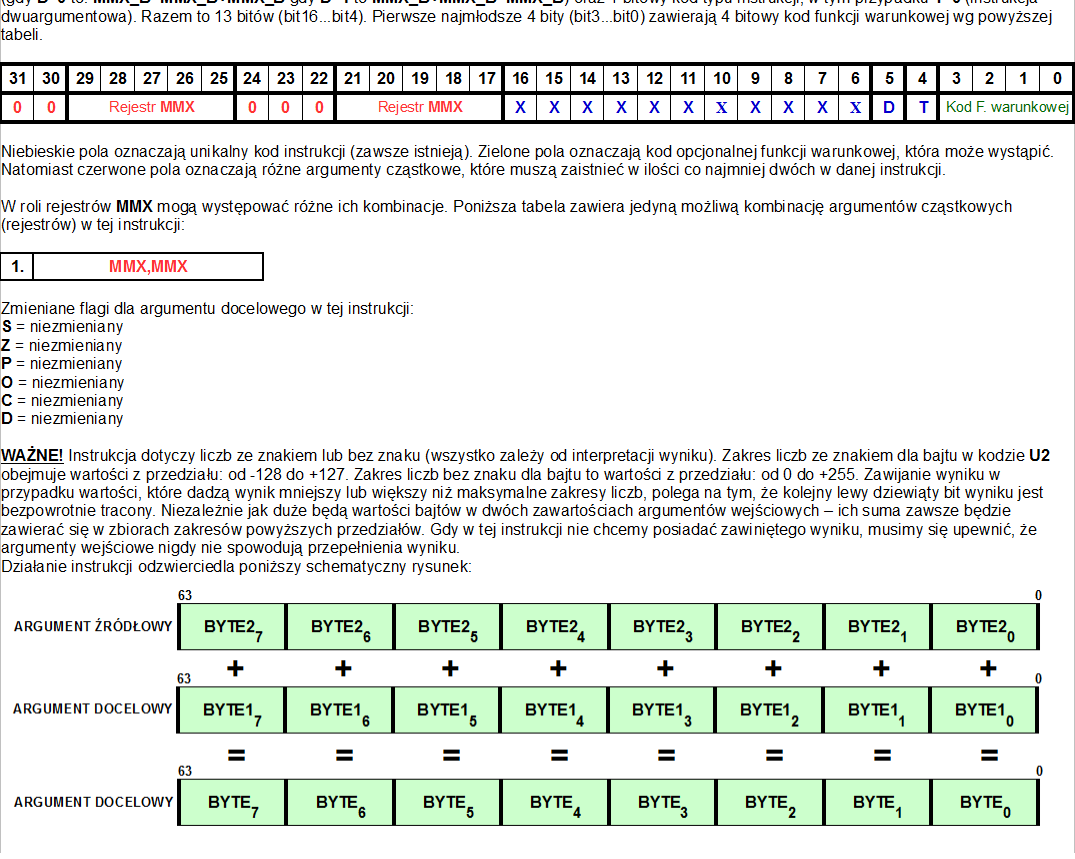 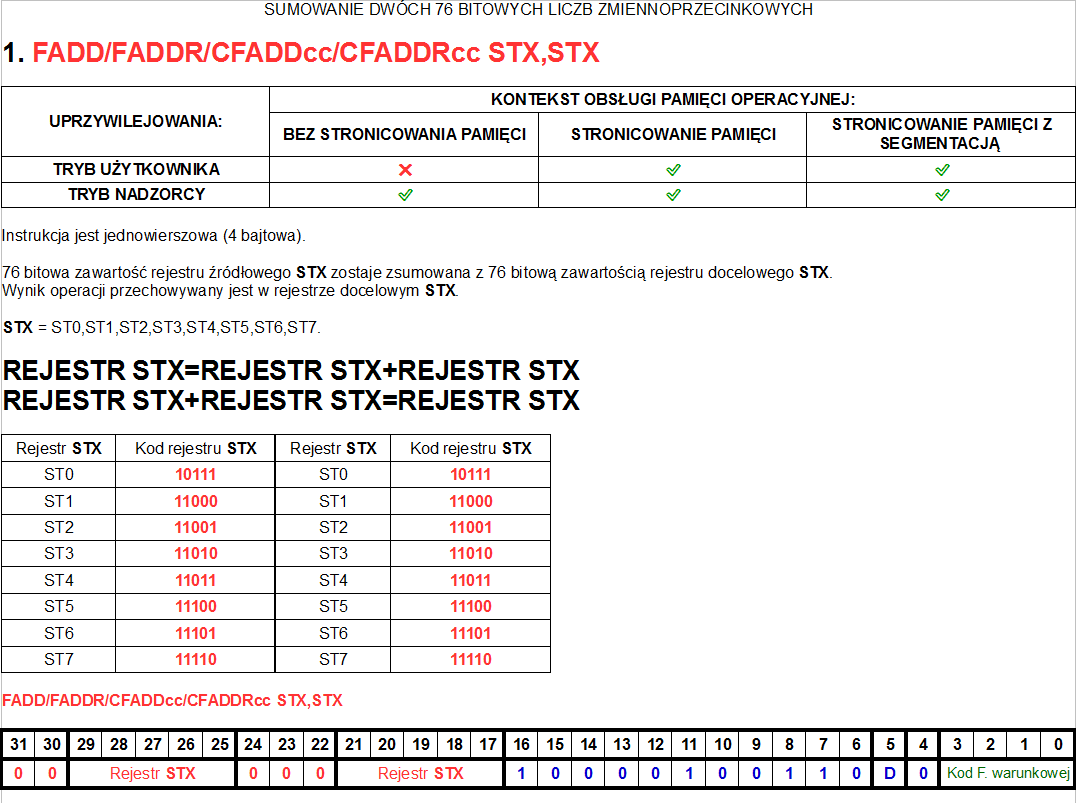 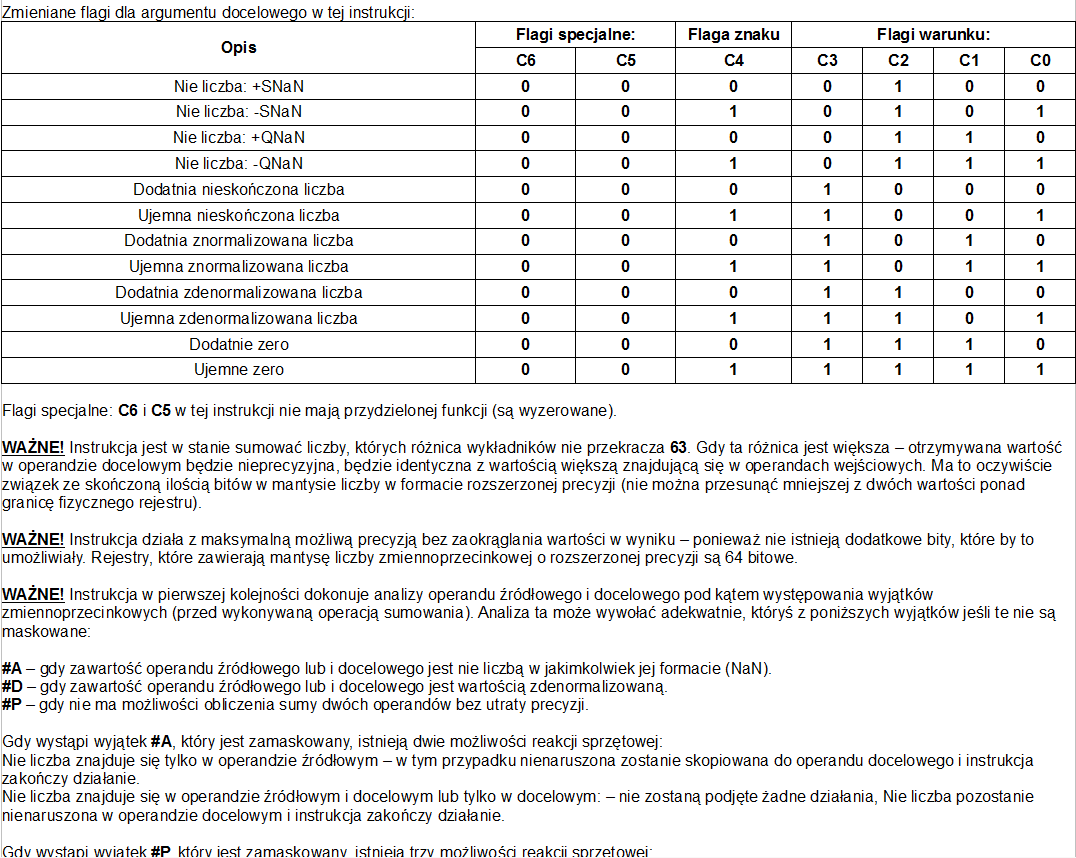 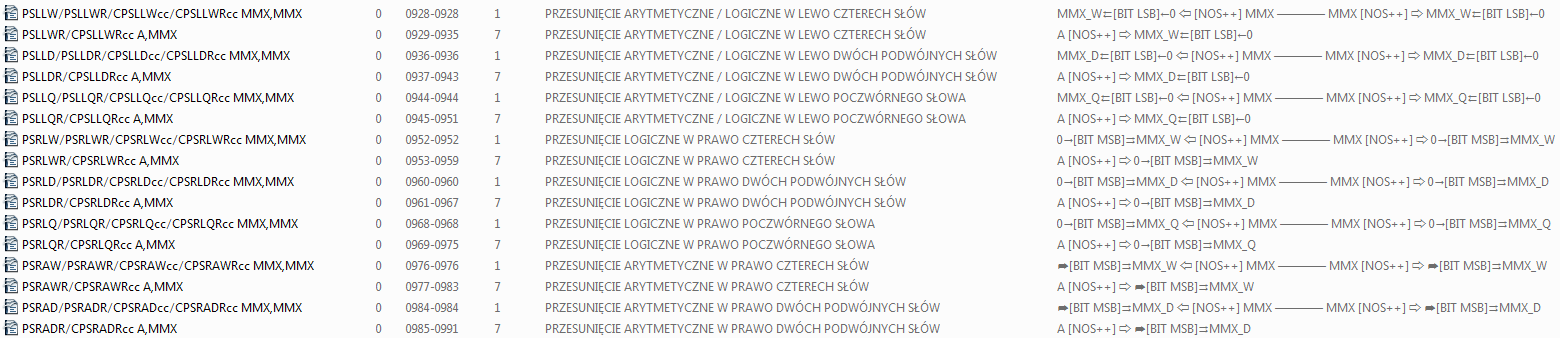 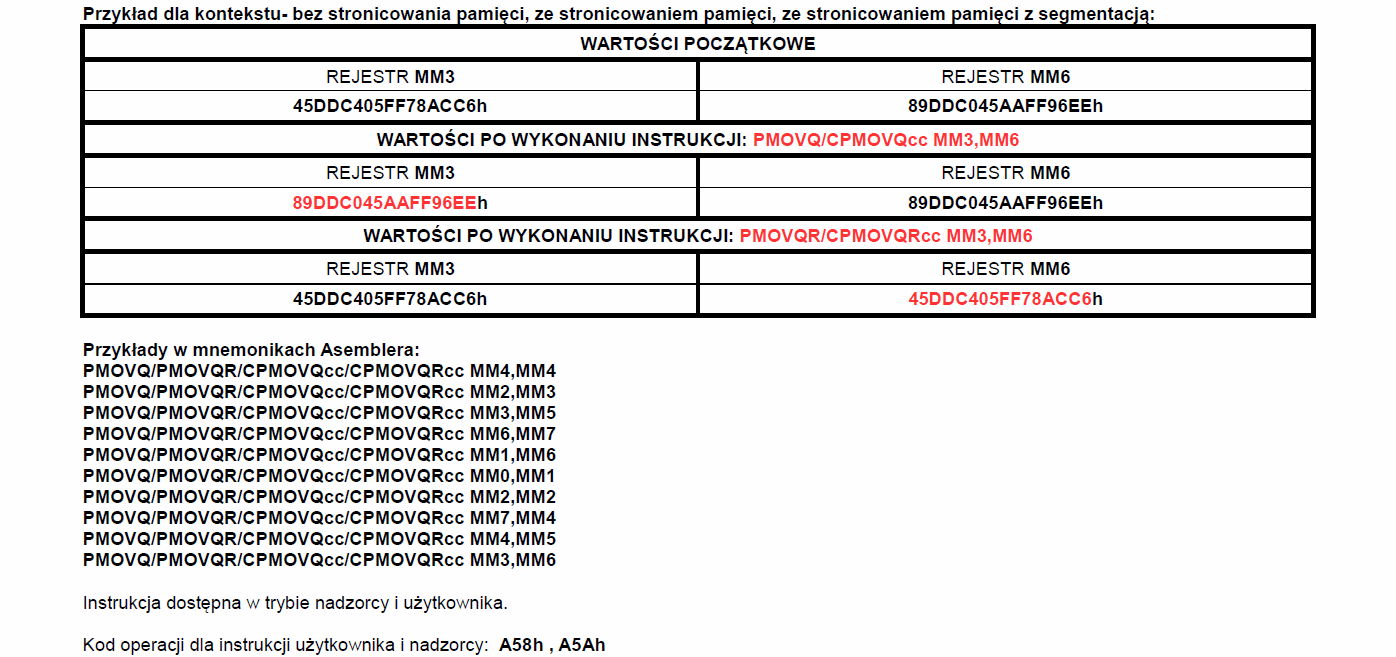 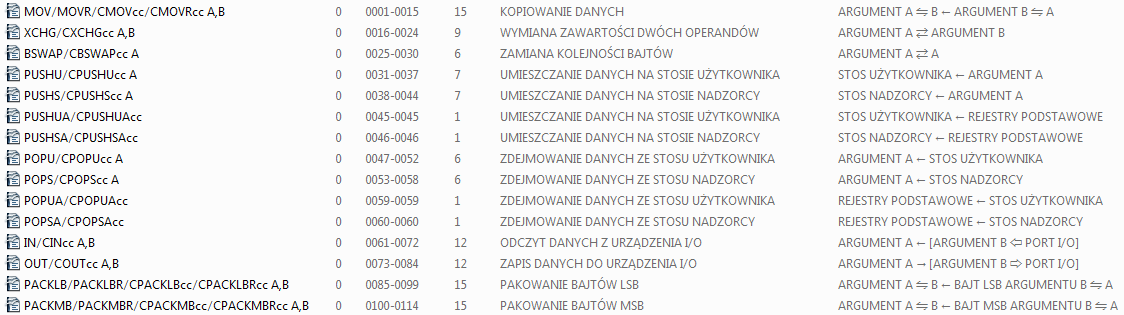 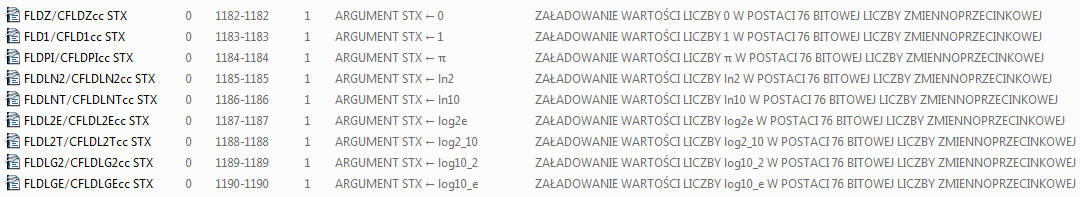 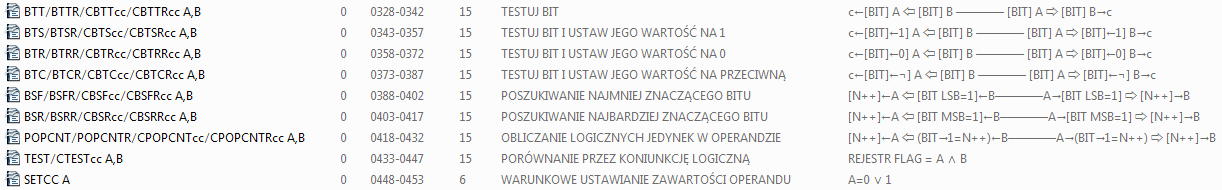 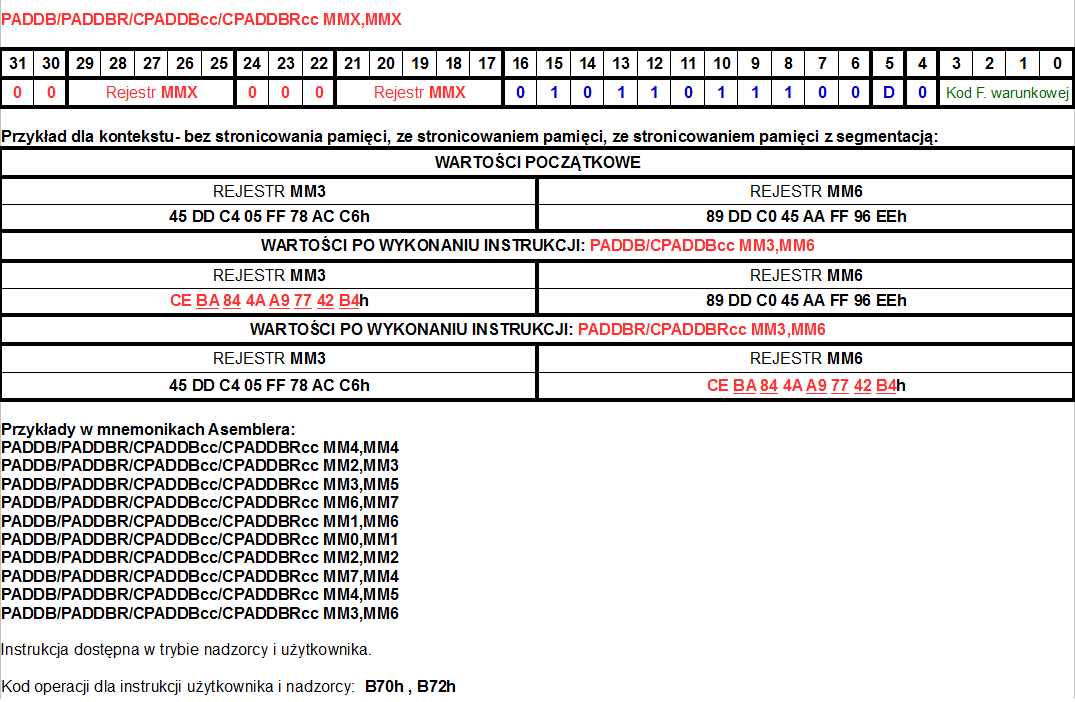 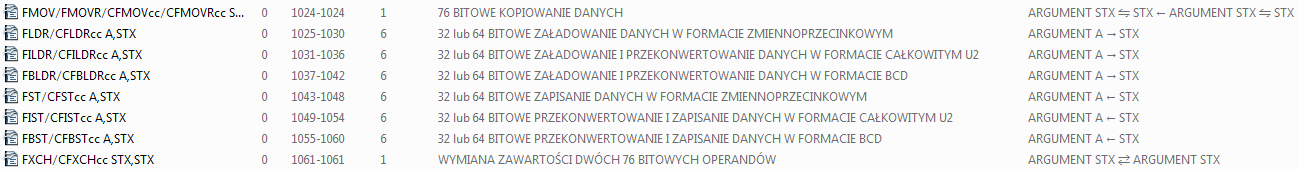 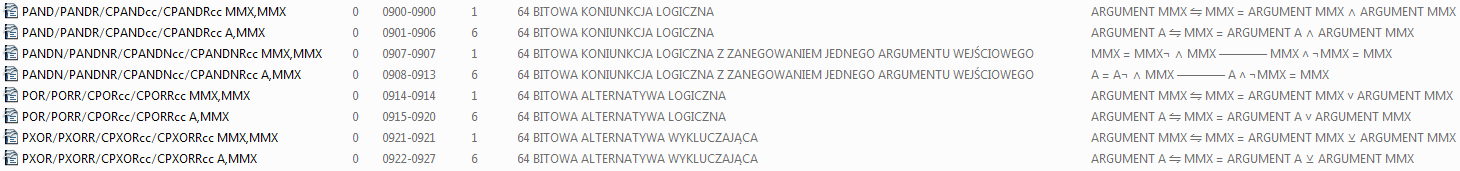 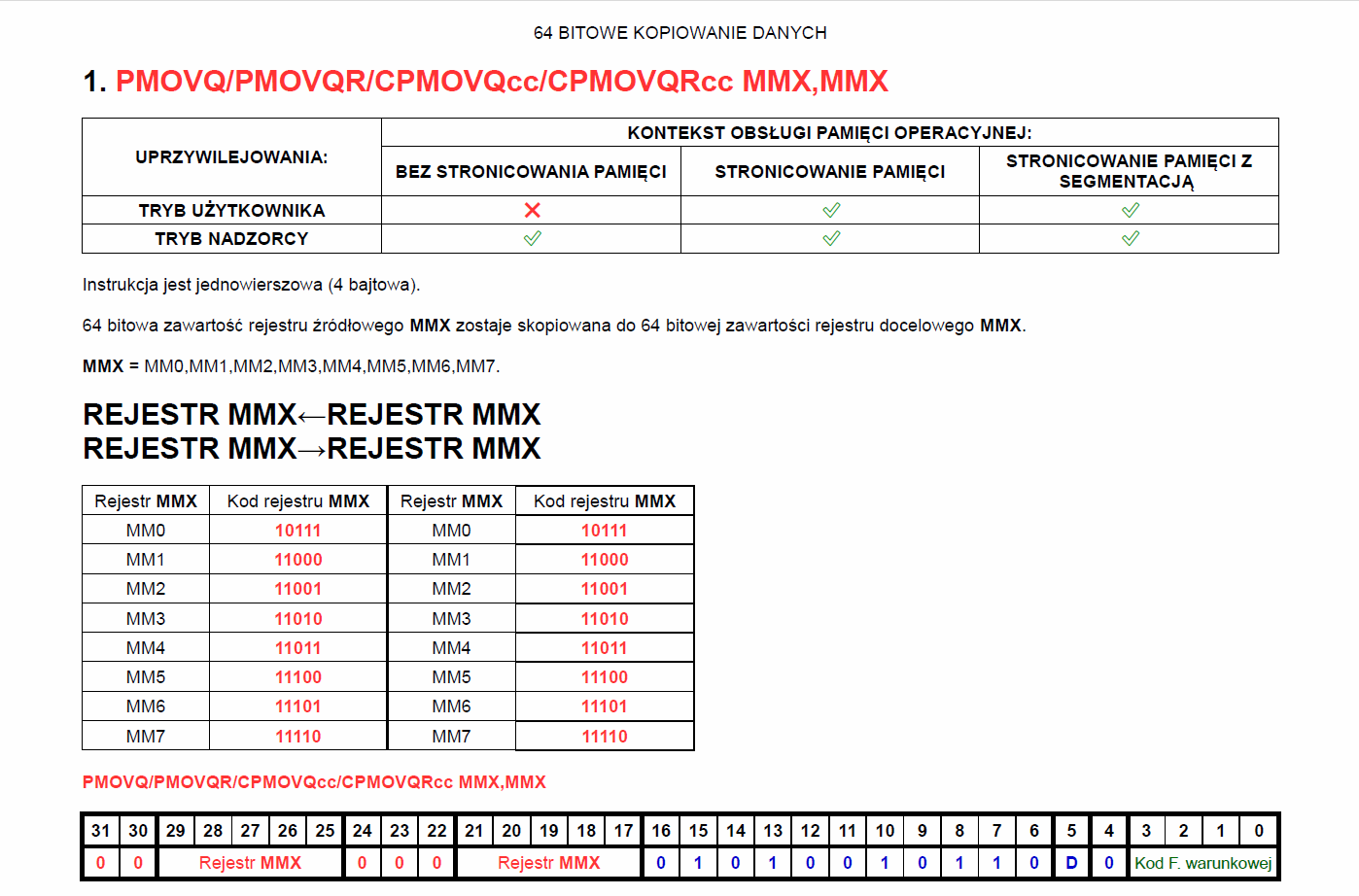 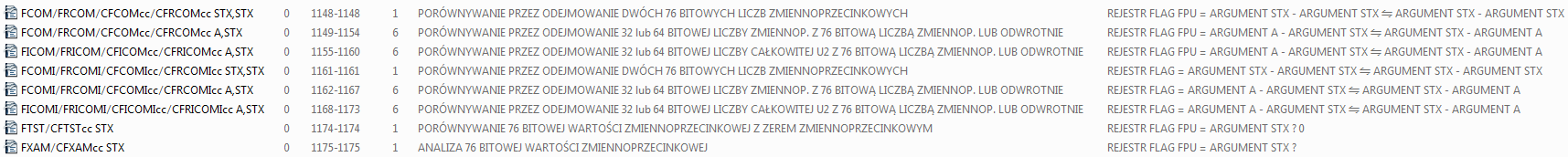 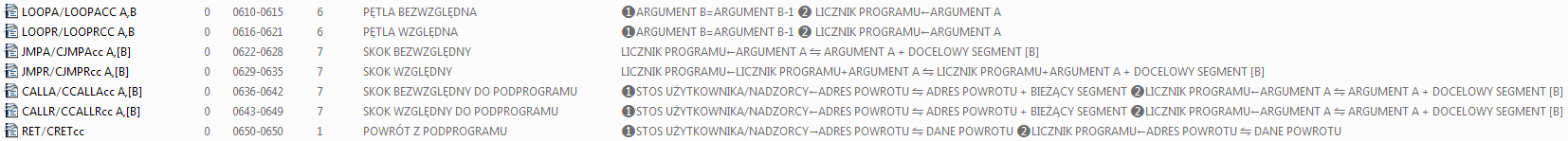 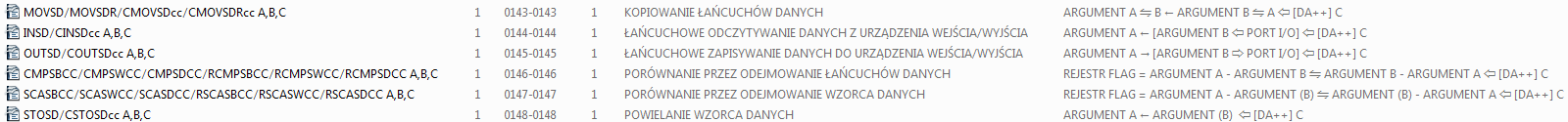 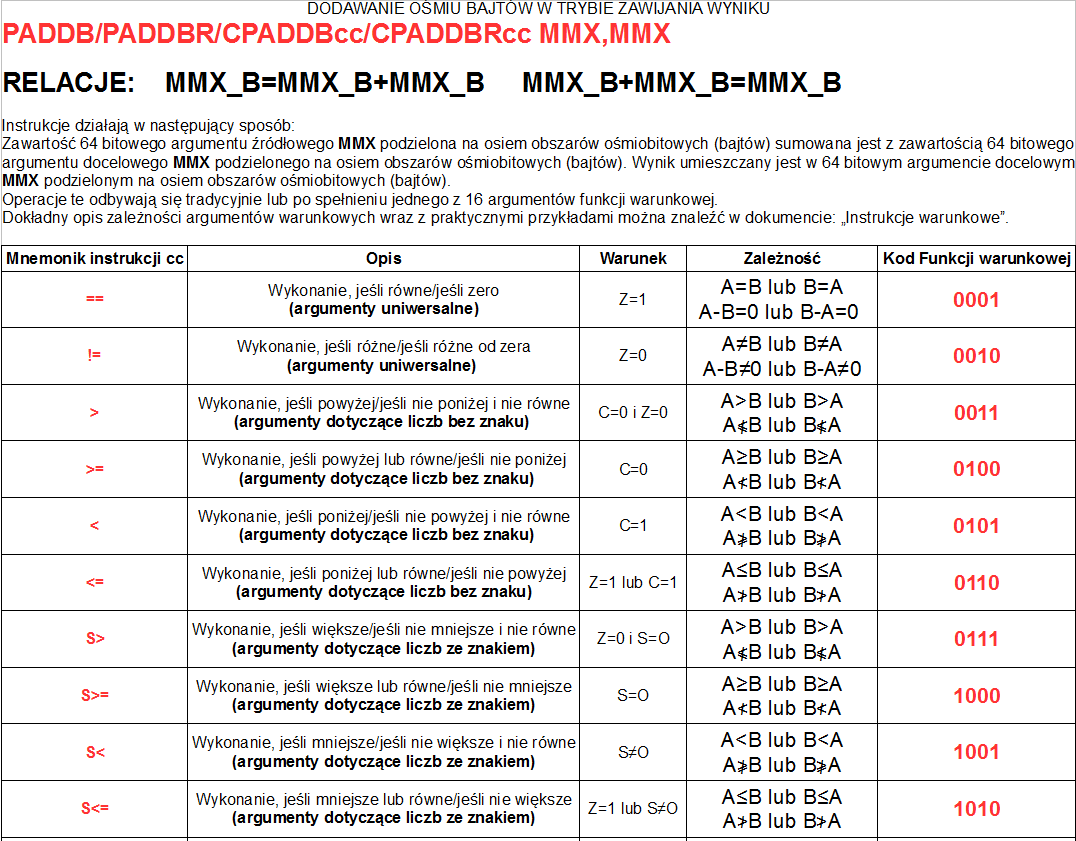 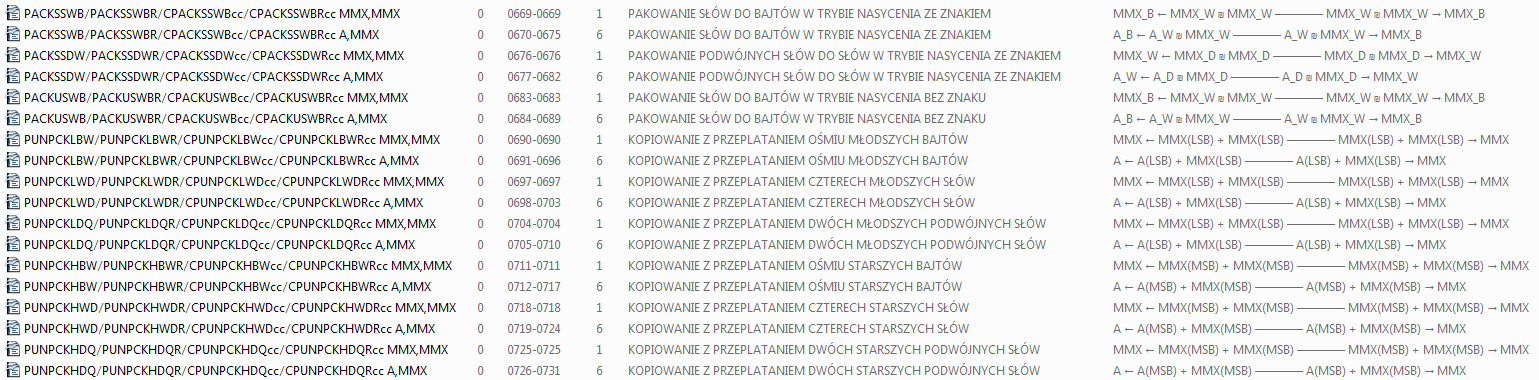 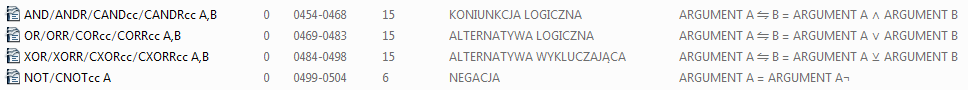 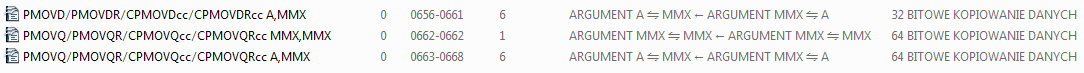 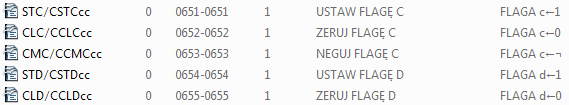 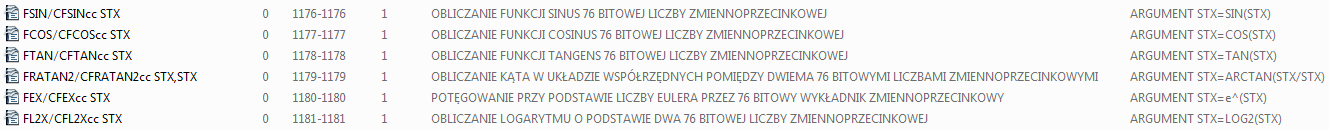 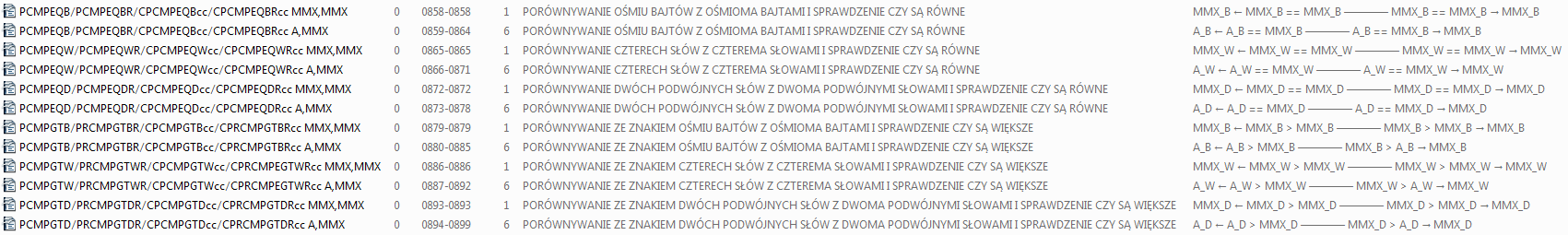 NOWY CEL
 KOMPUTER NA UKŁADACH TTL
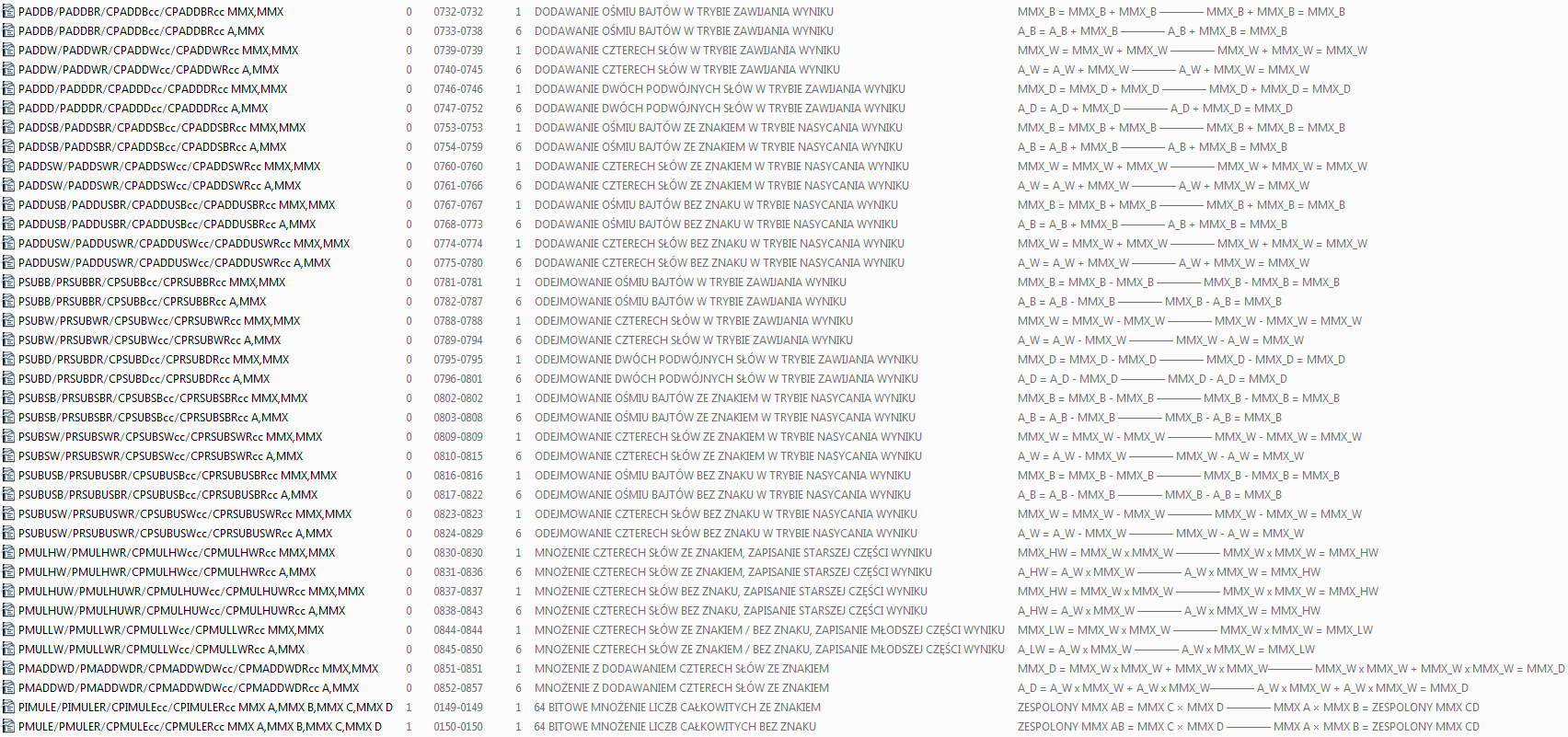 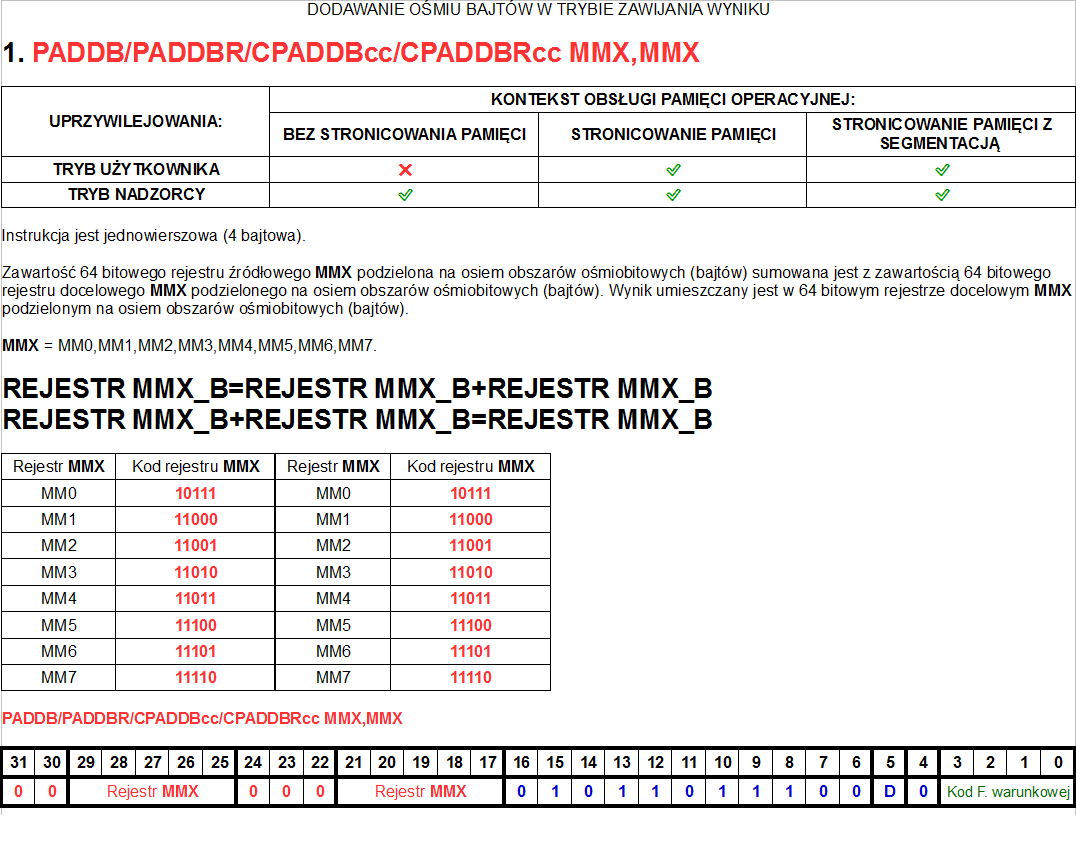 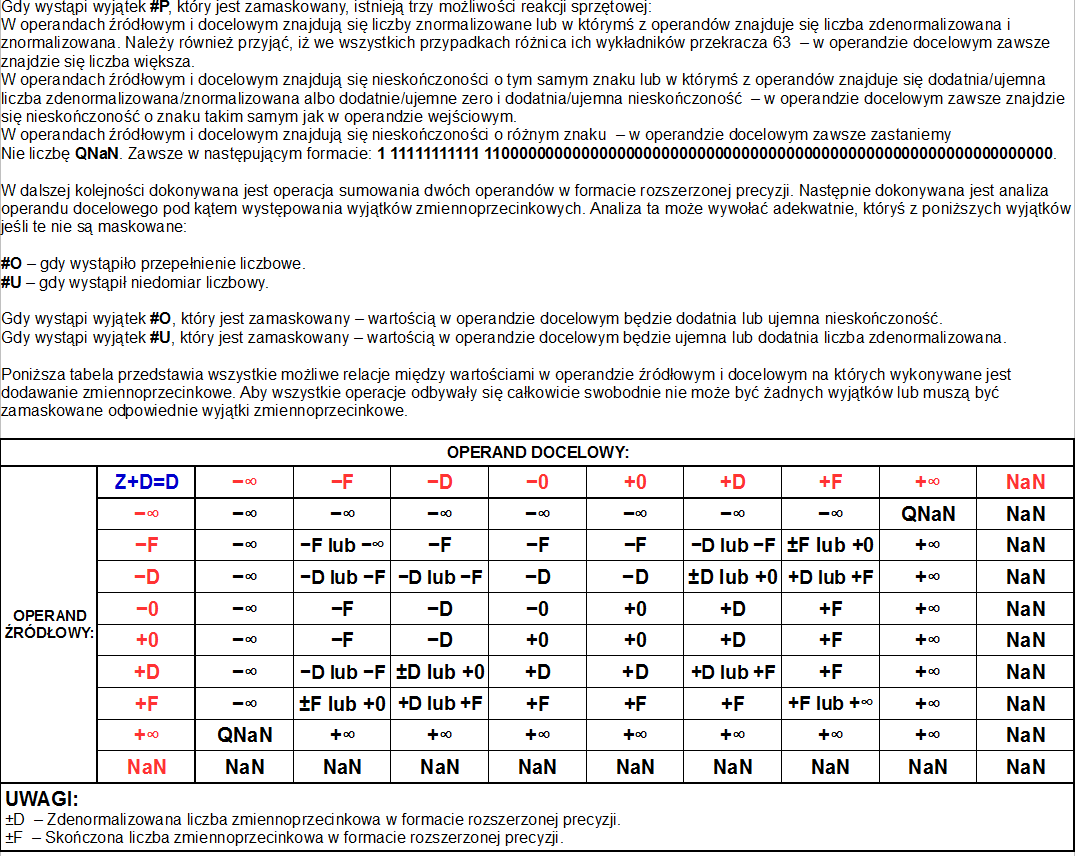 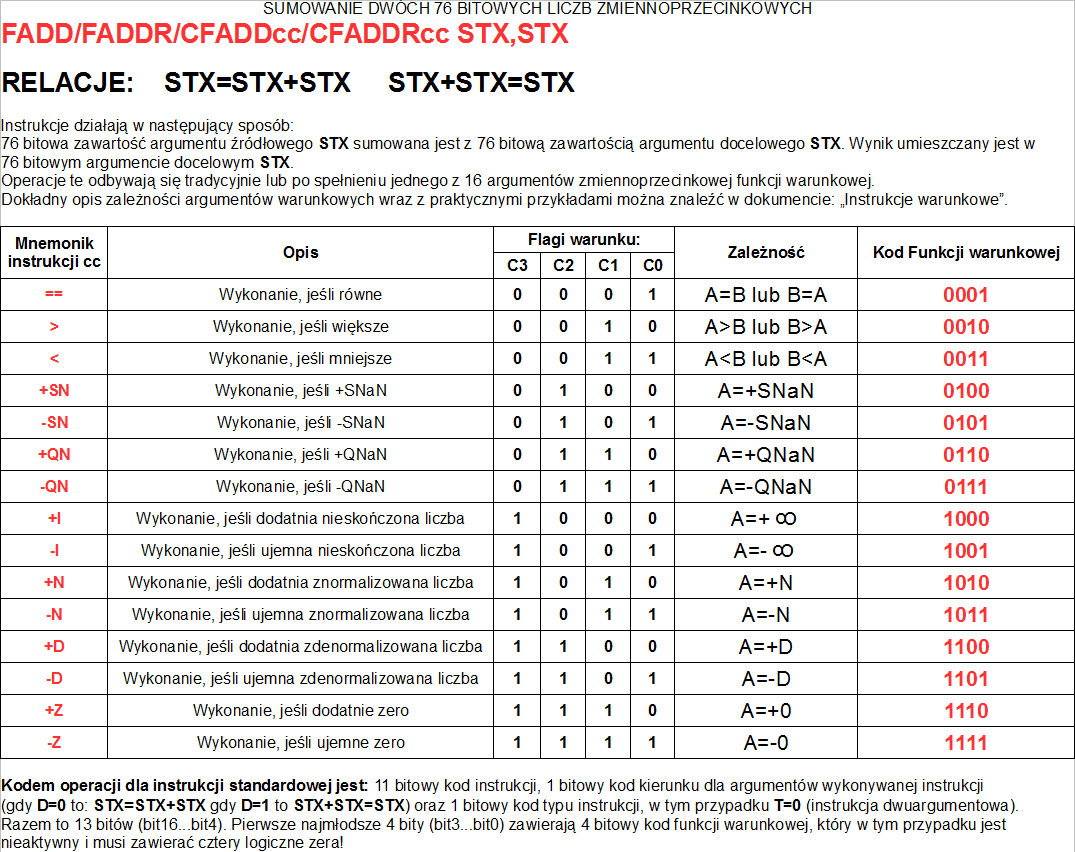 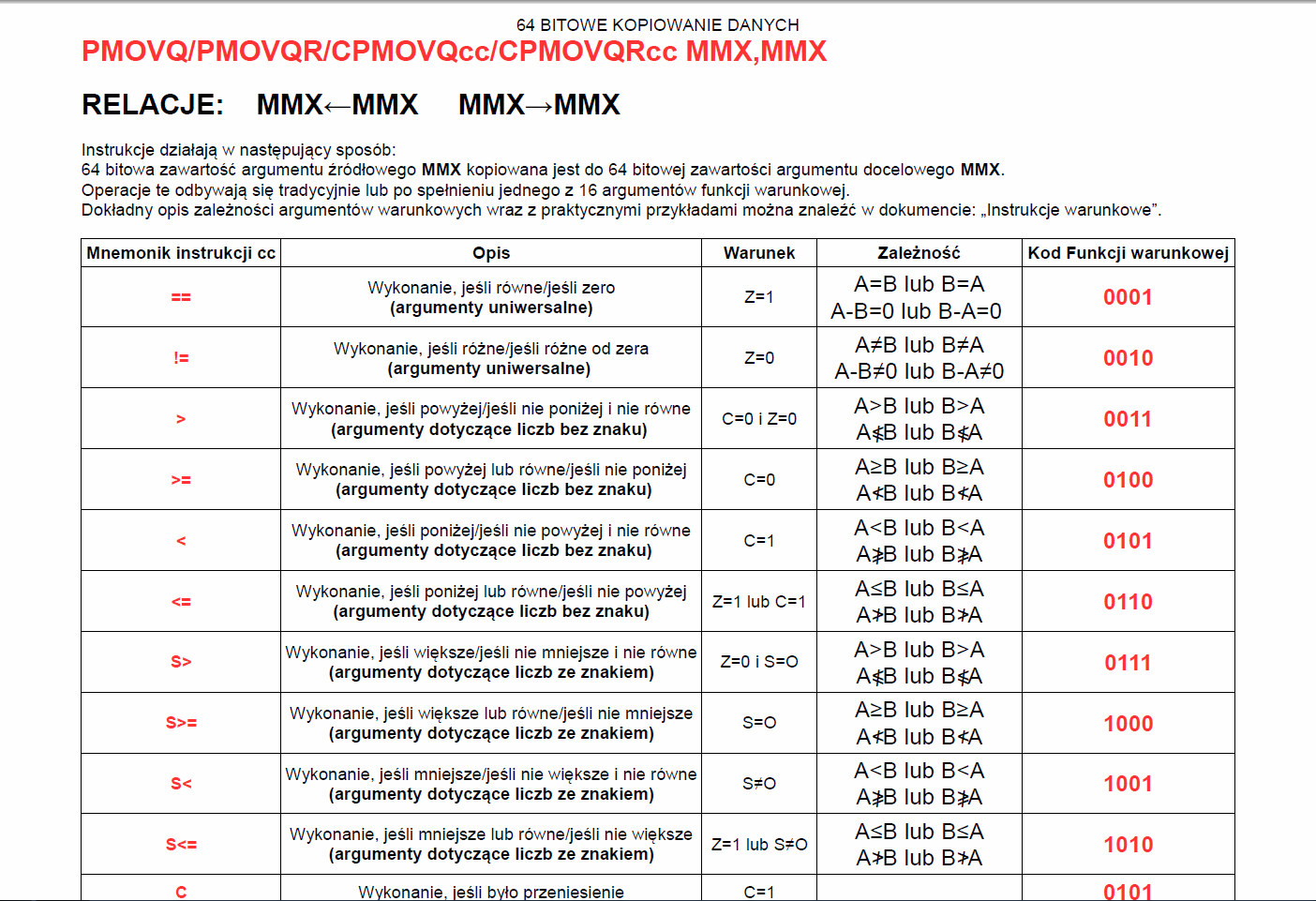 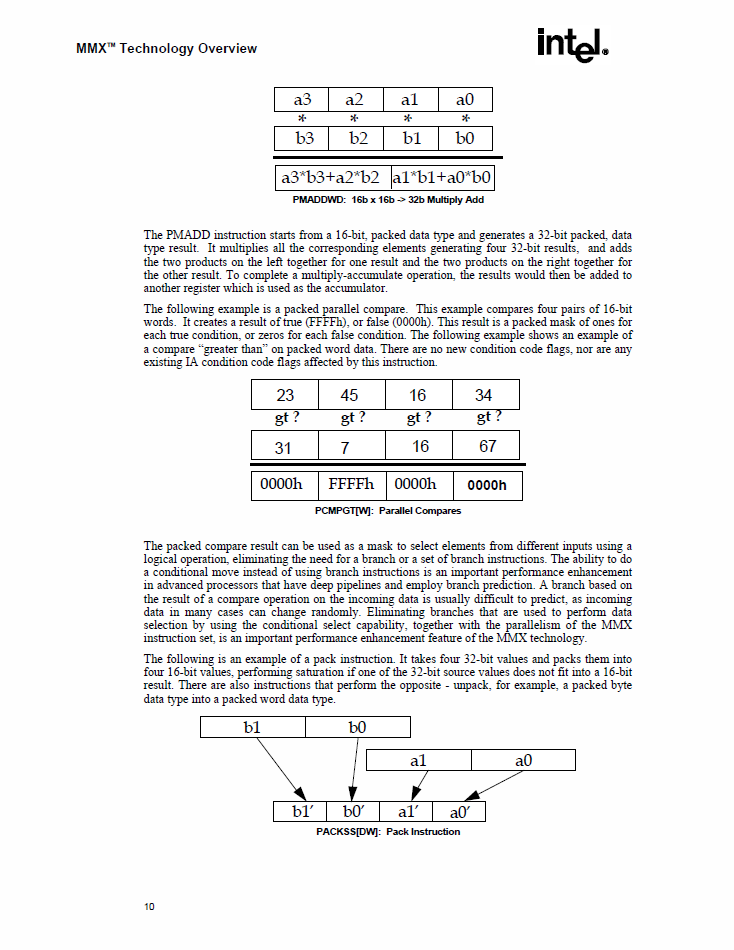 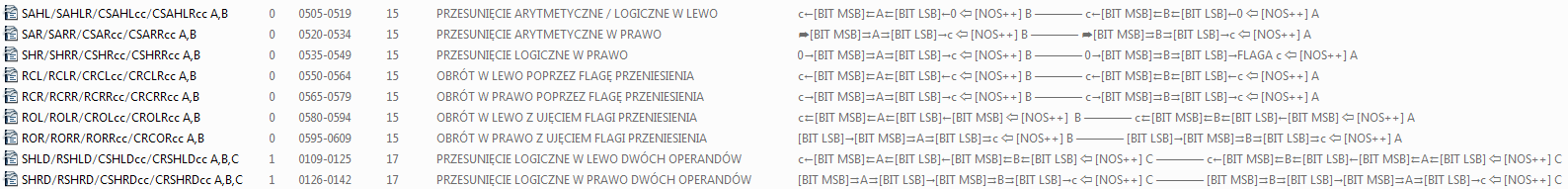 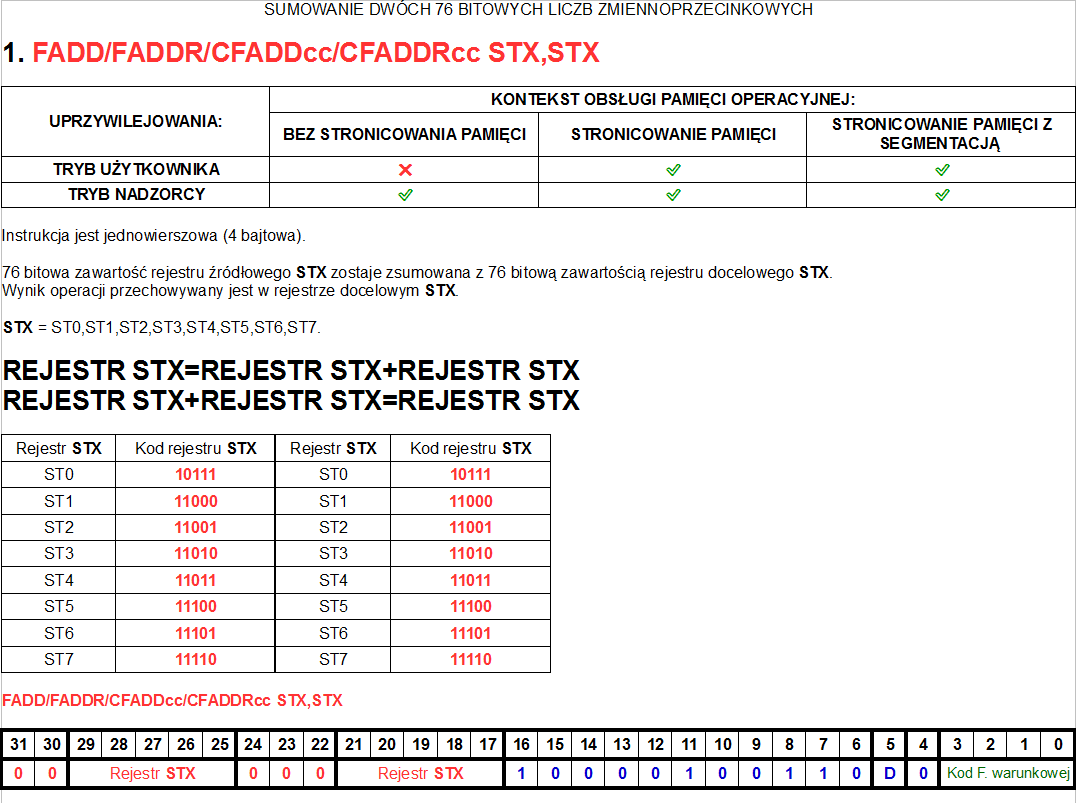 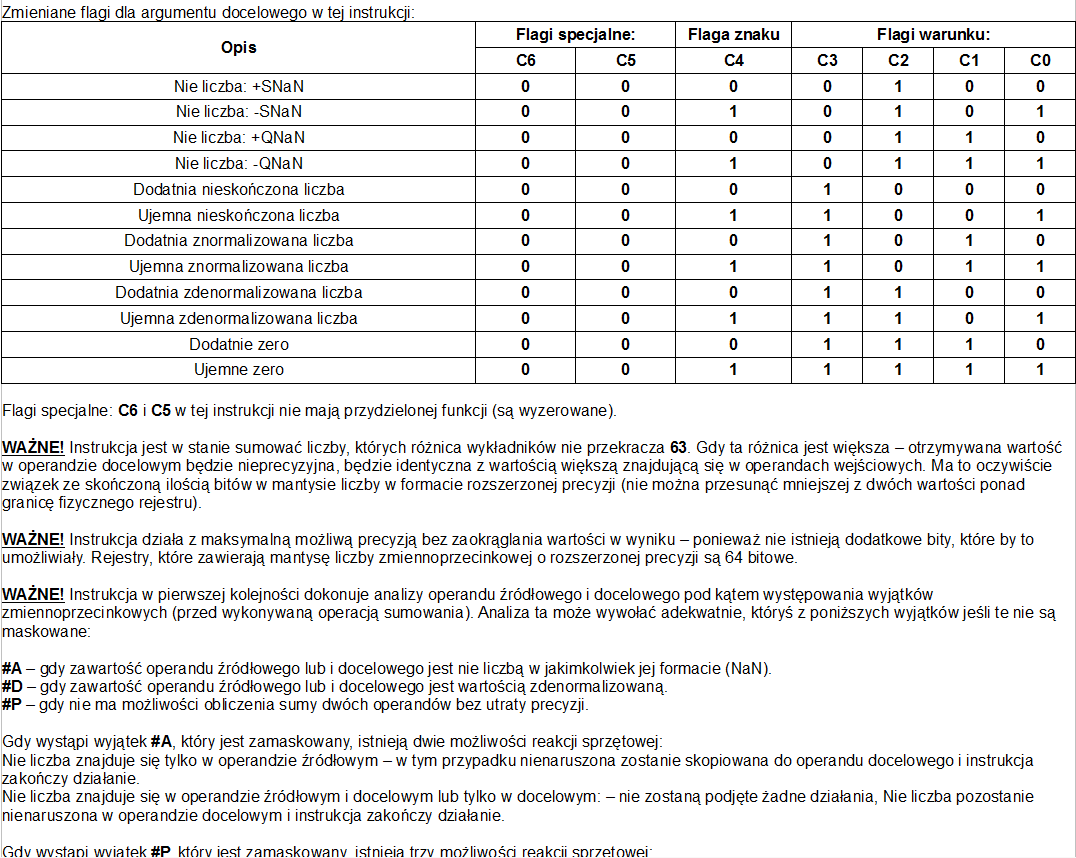 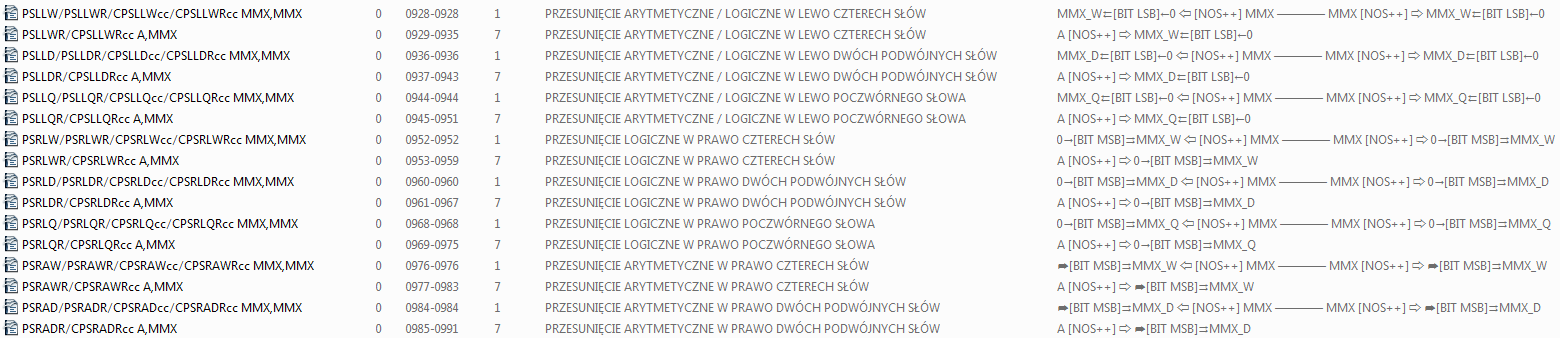 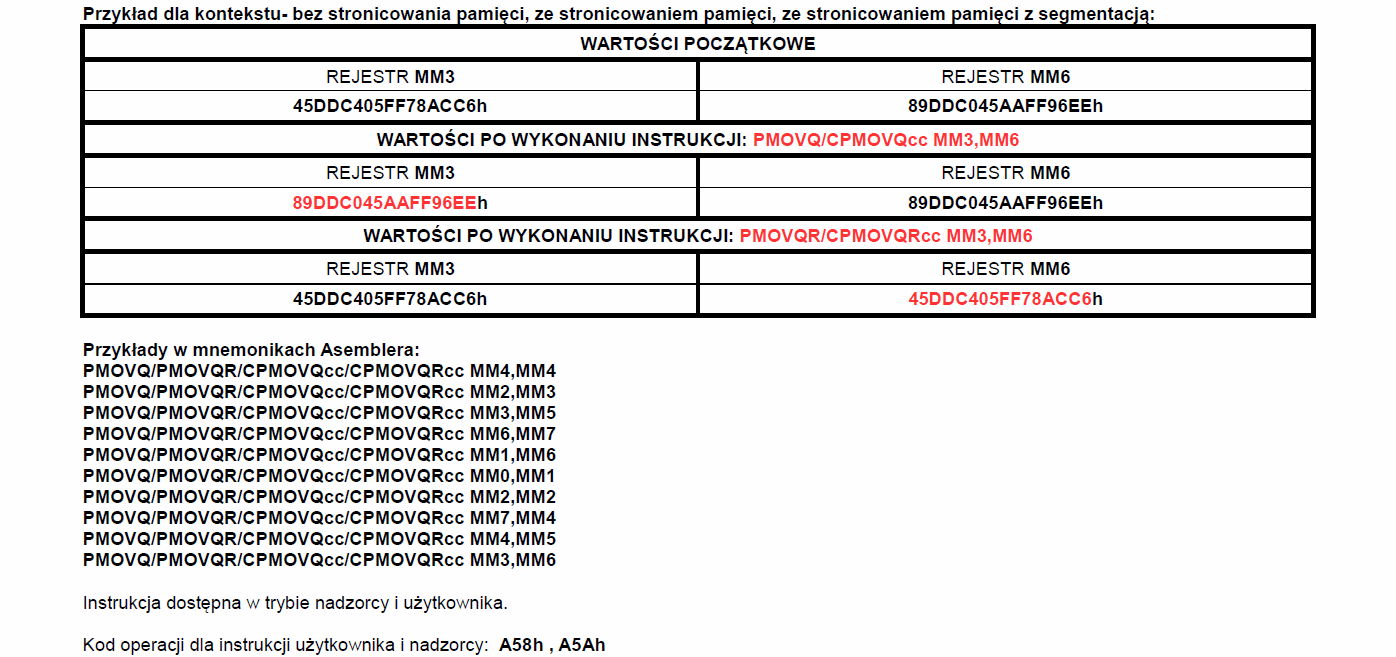 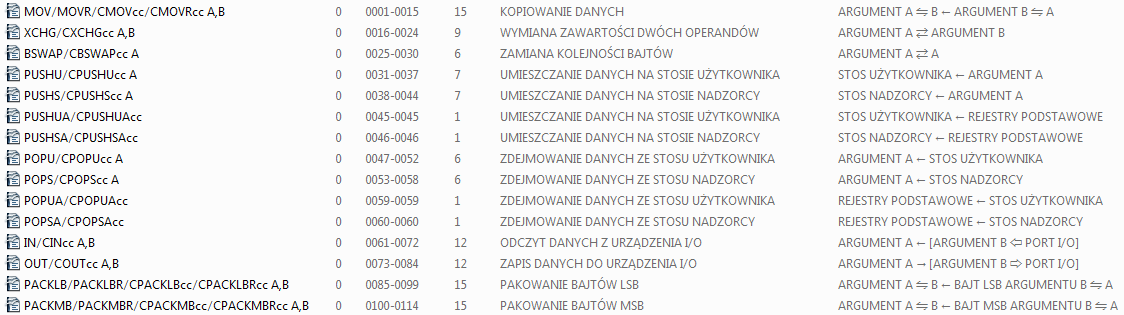 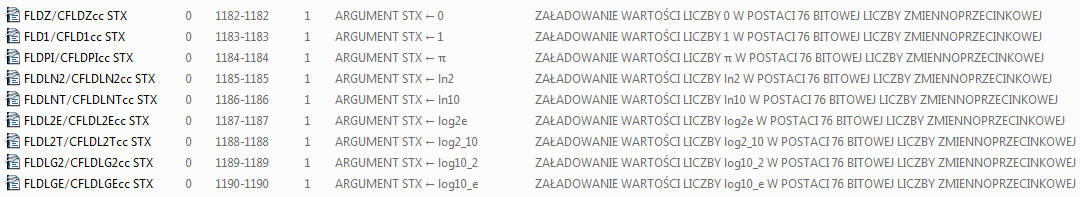 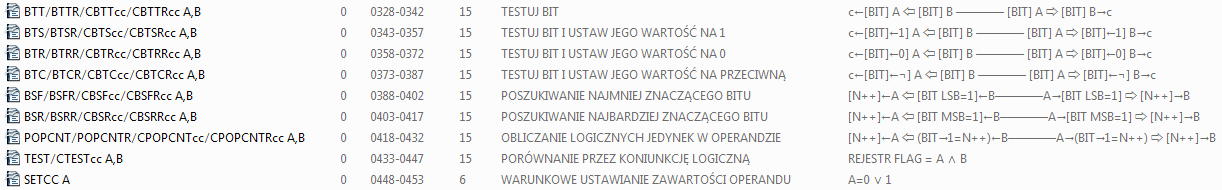 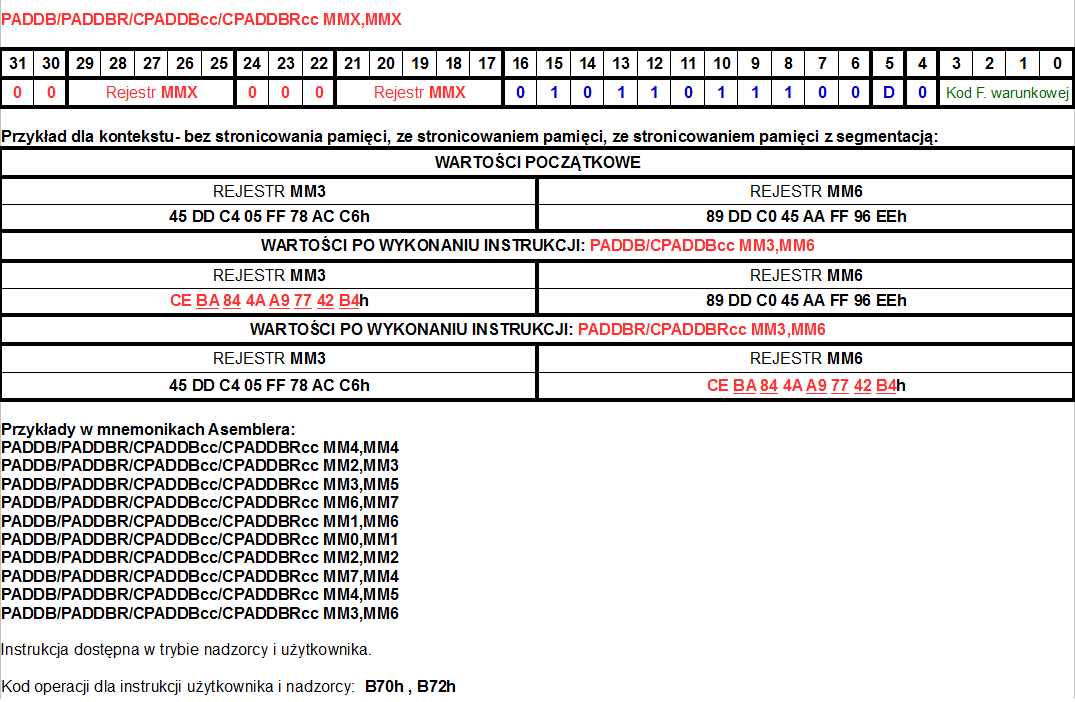 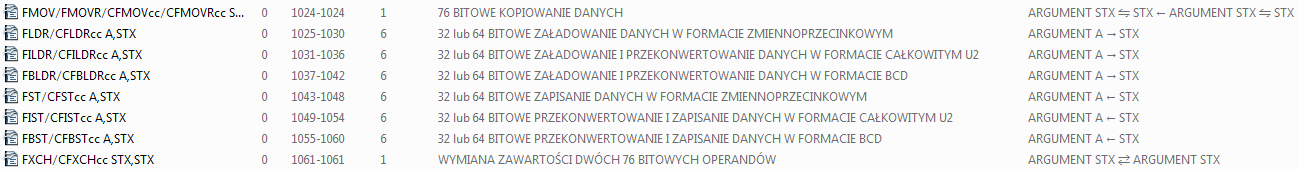 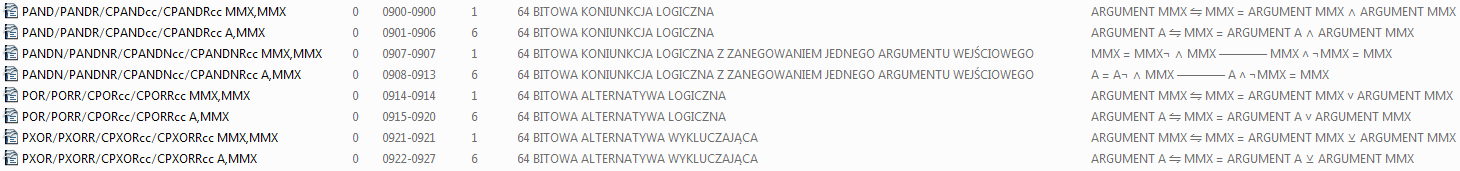 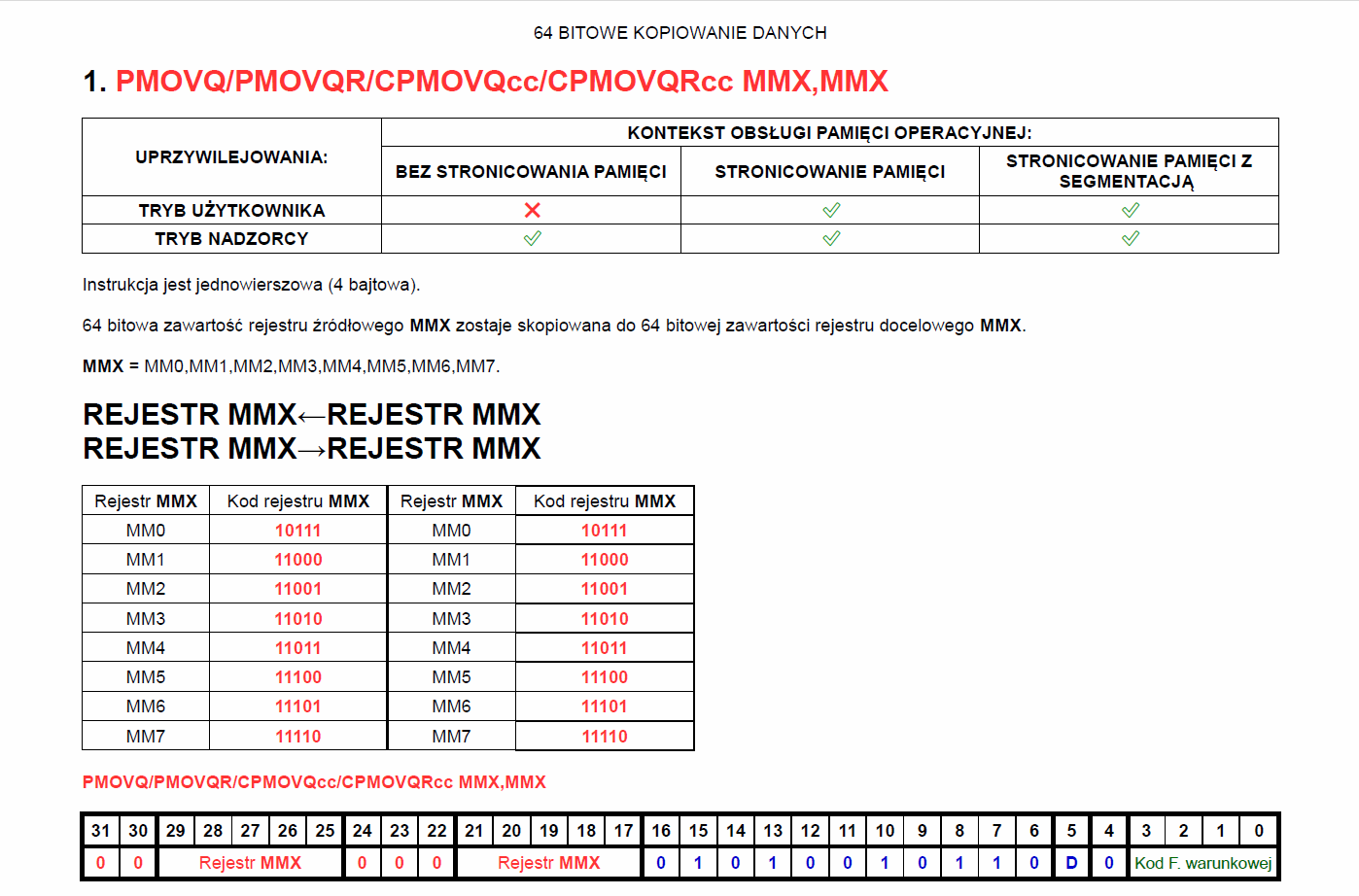 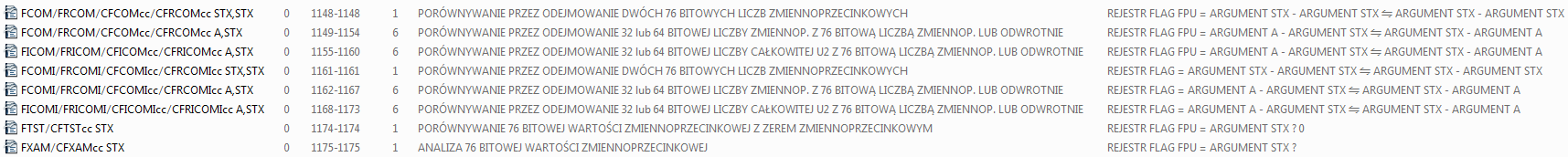 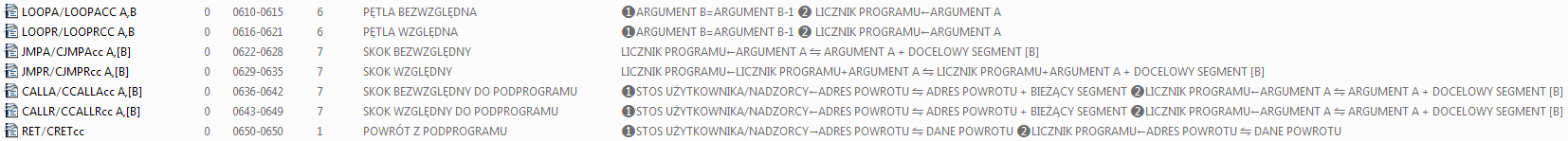 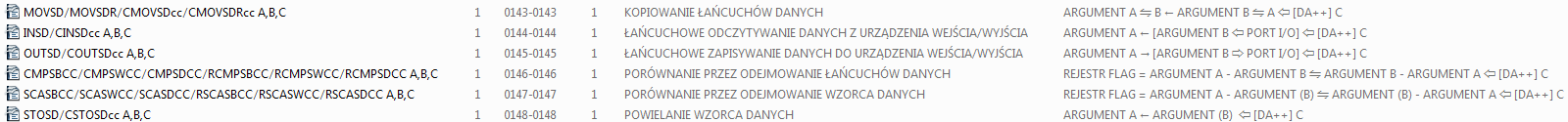 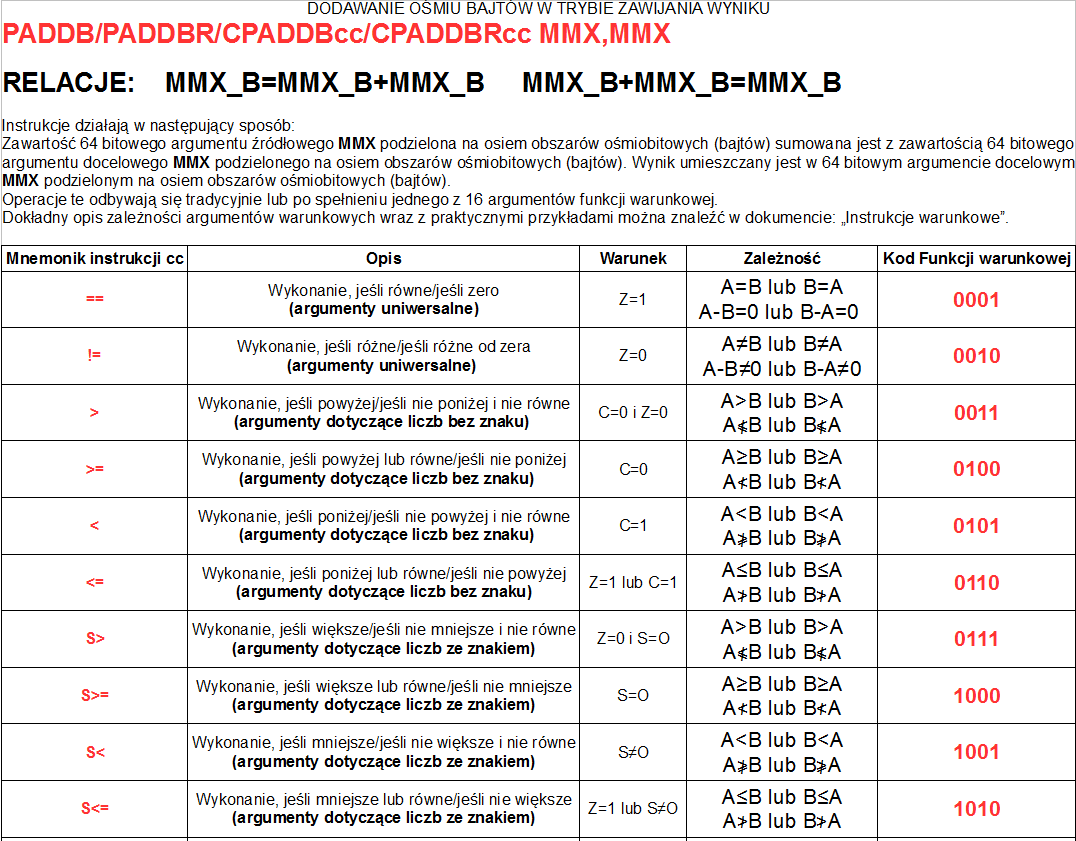 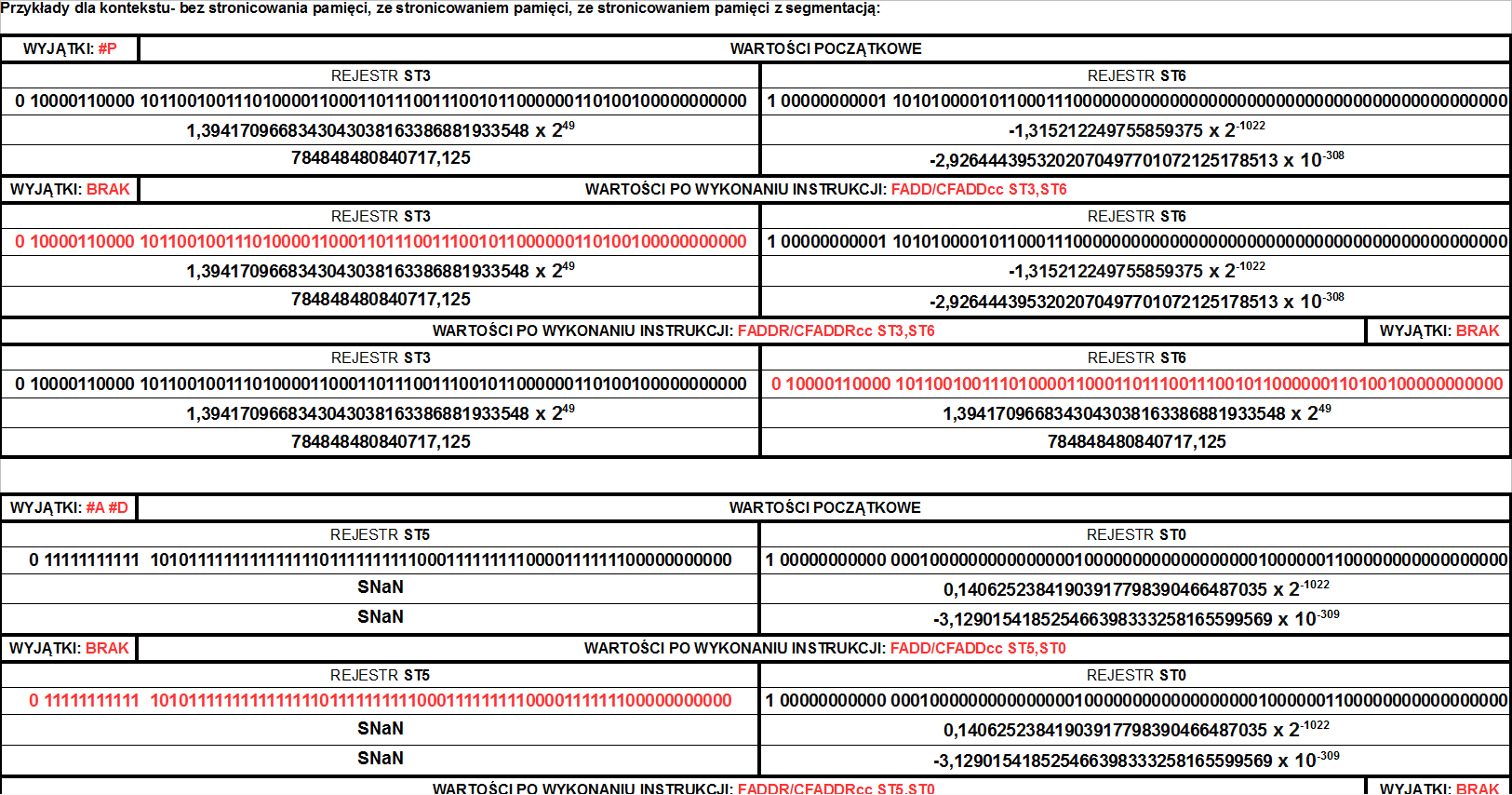 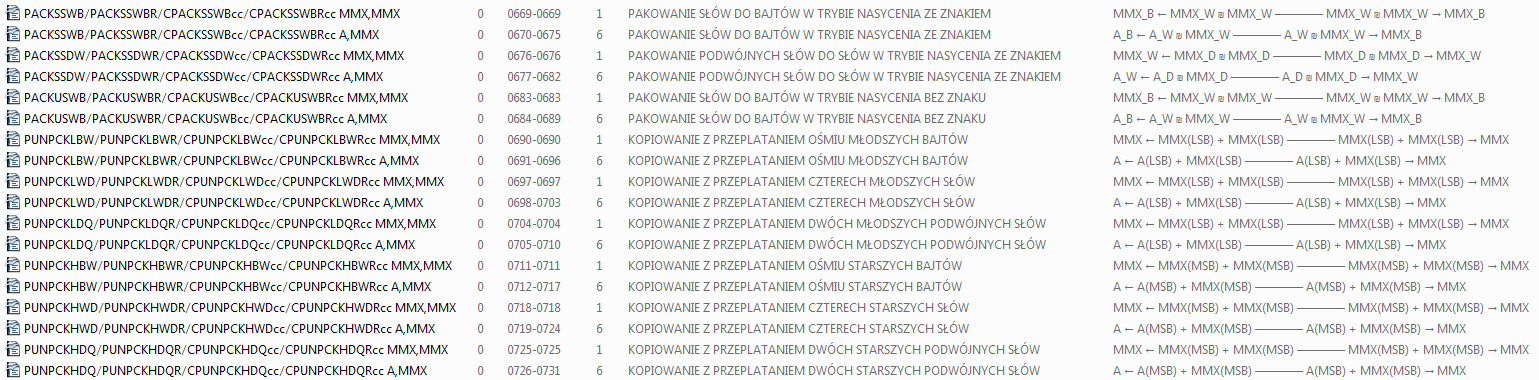 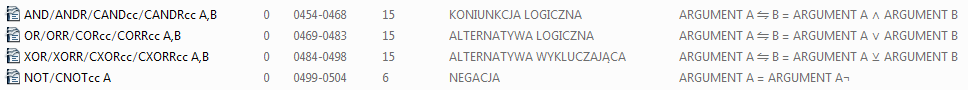 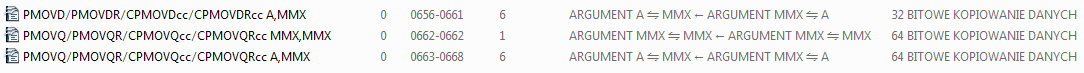 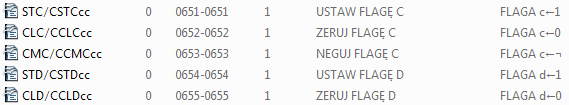 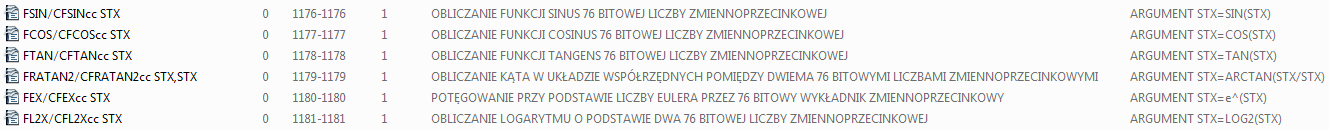 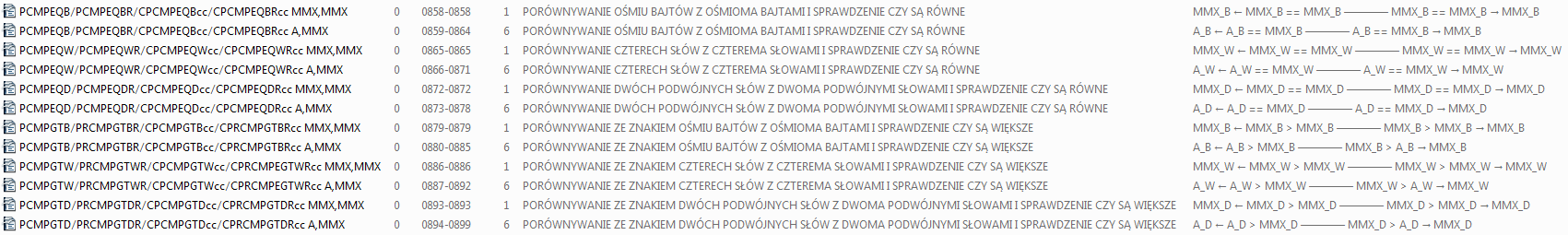 NOWY CEL
 KOMPUTER NA UKŁADACH TTL
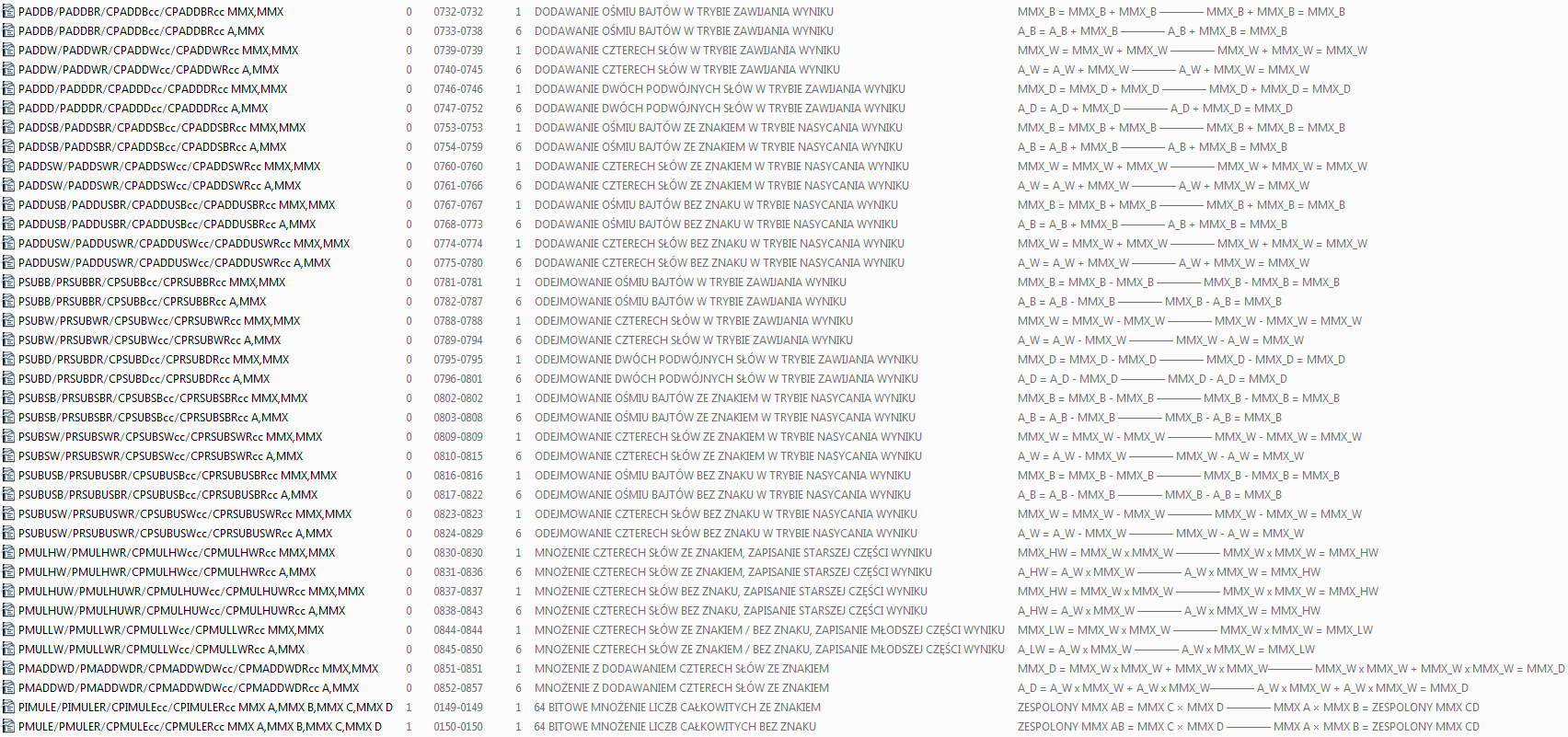 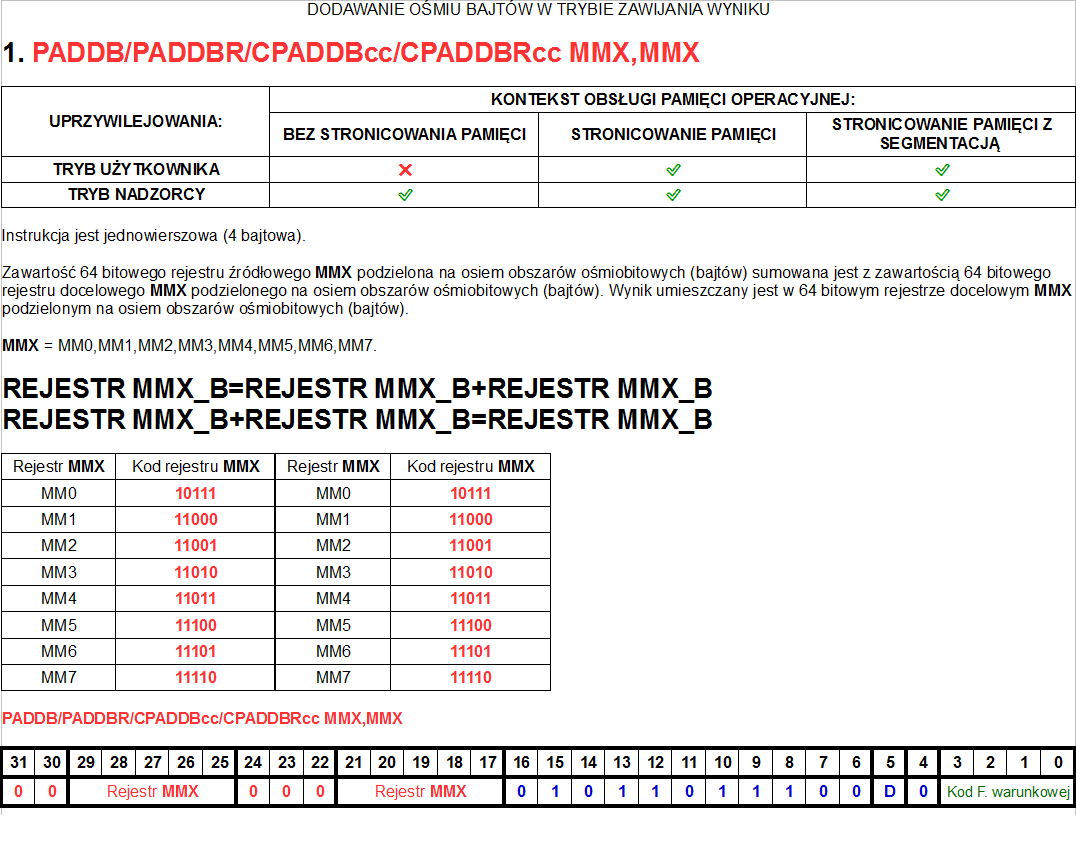 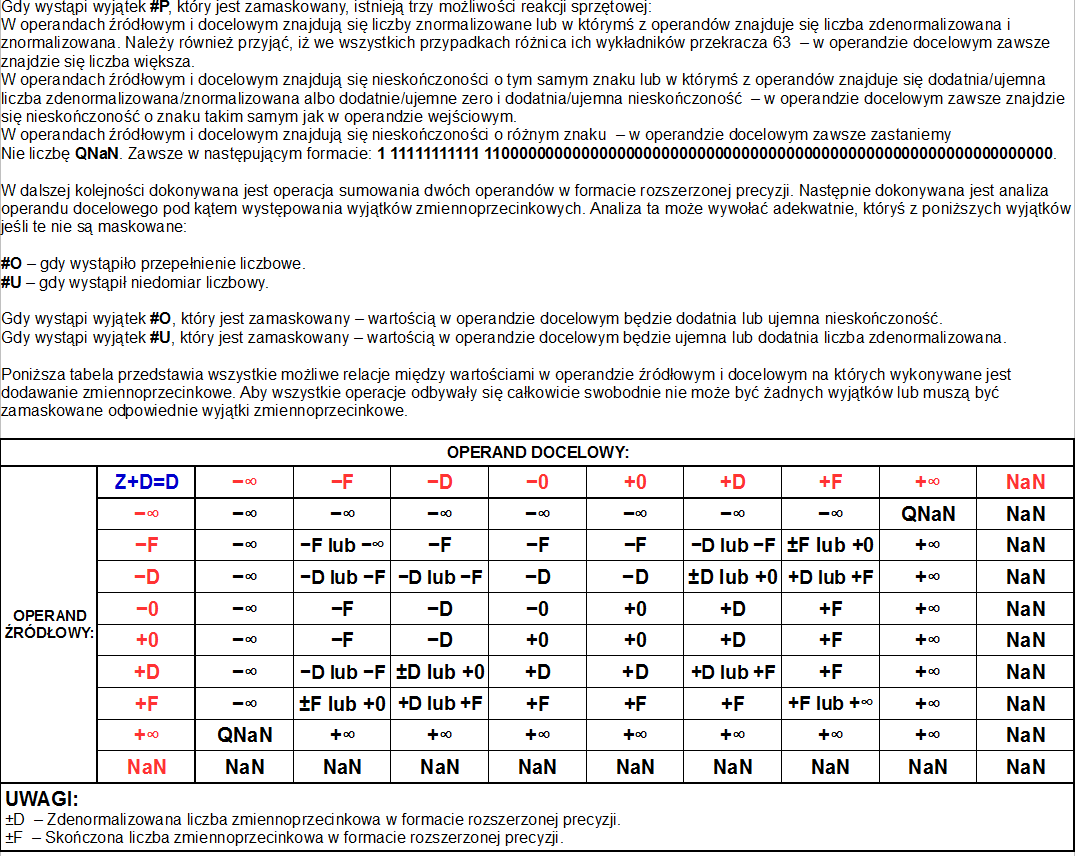 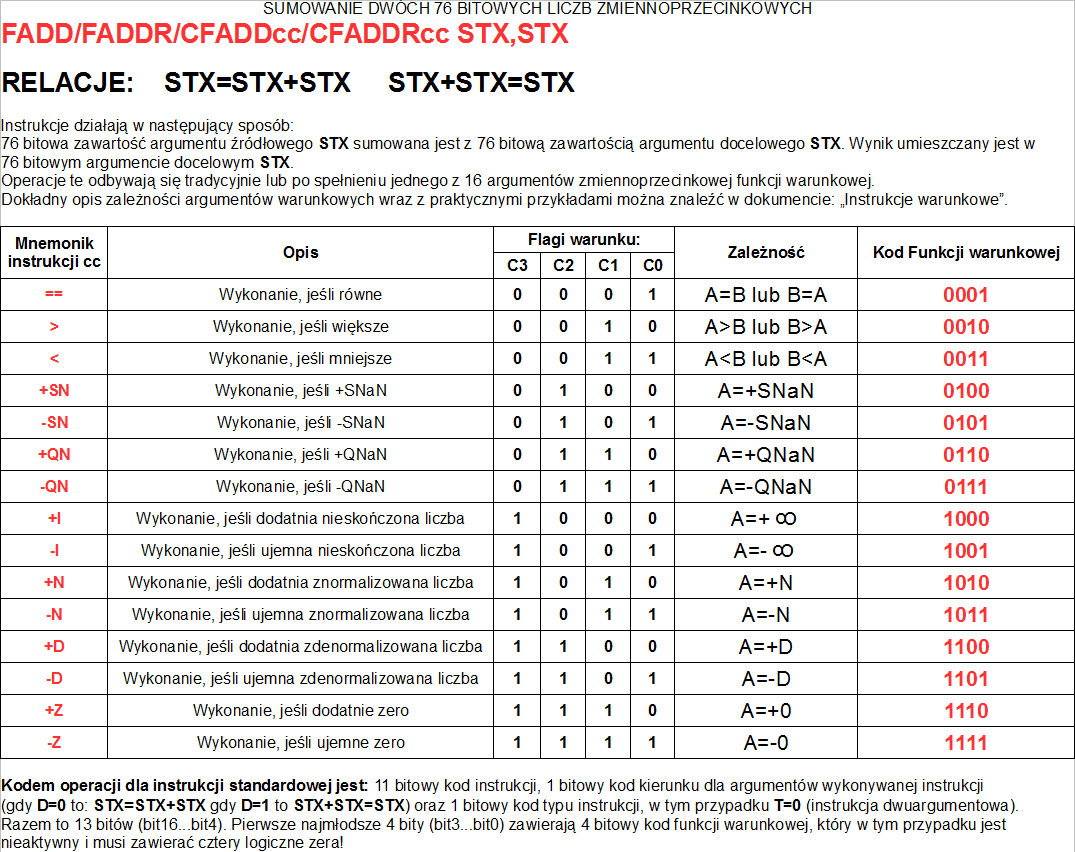 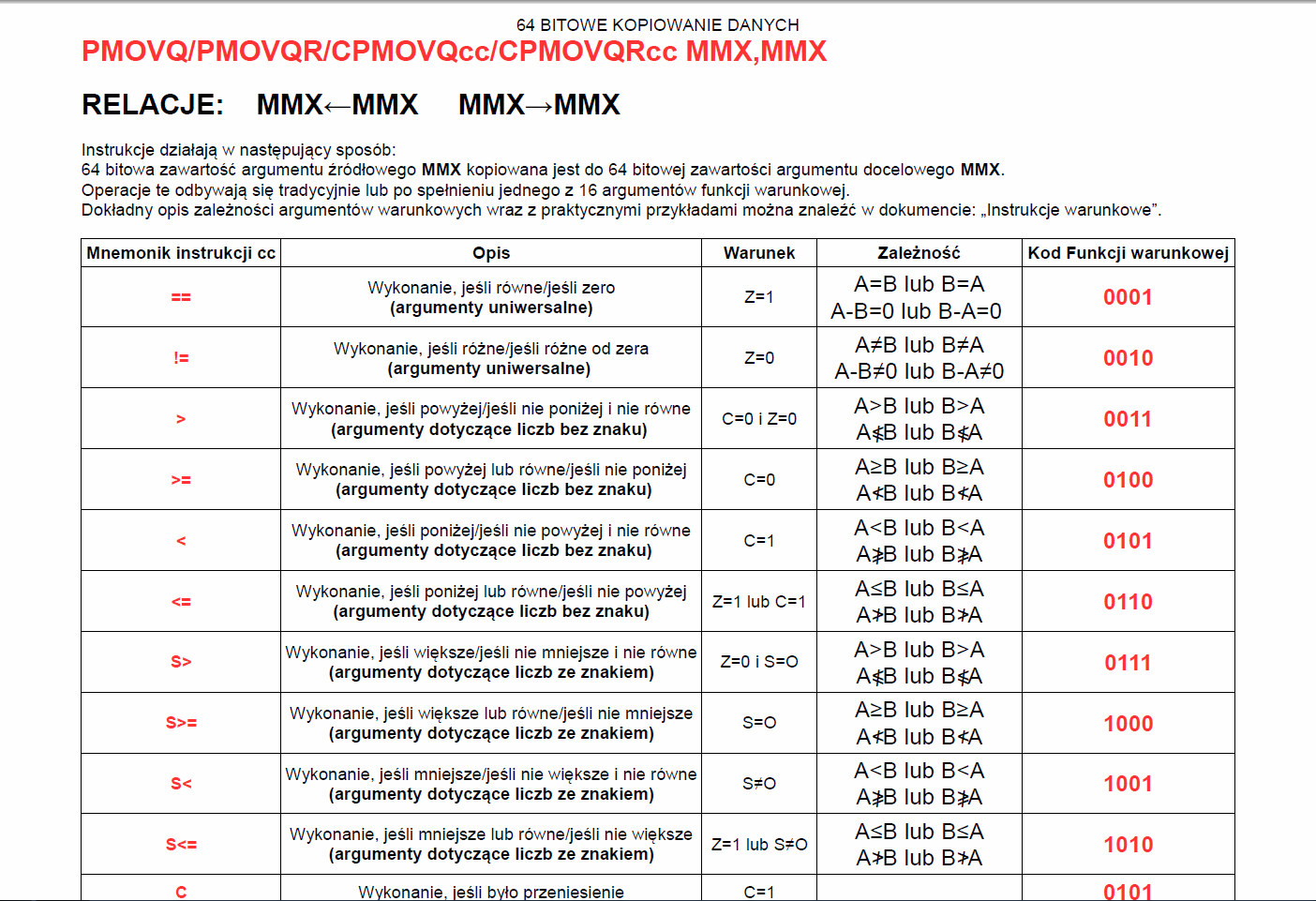 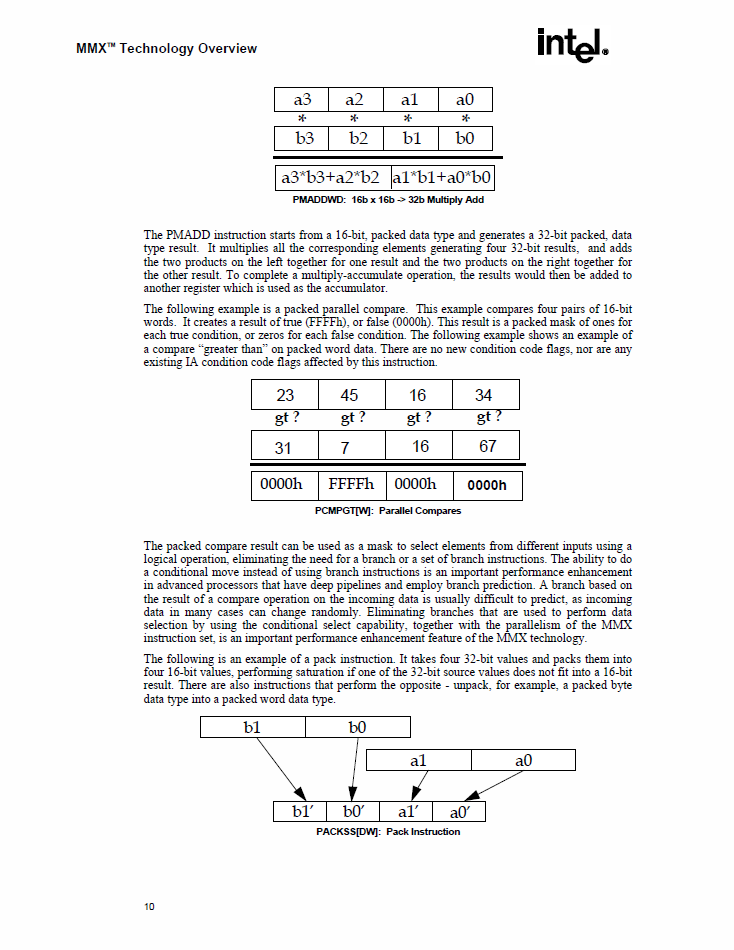 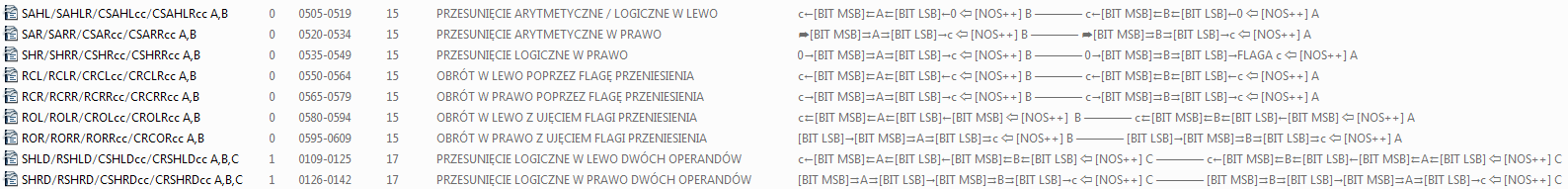 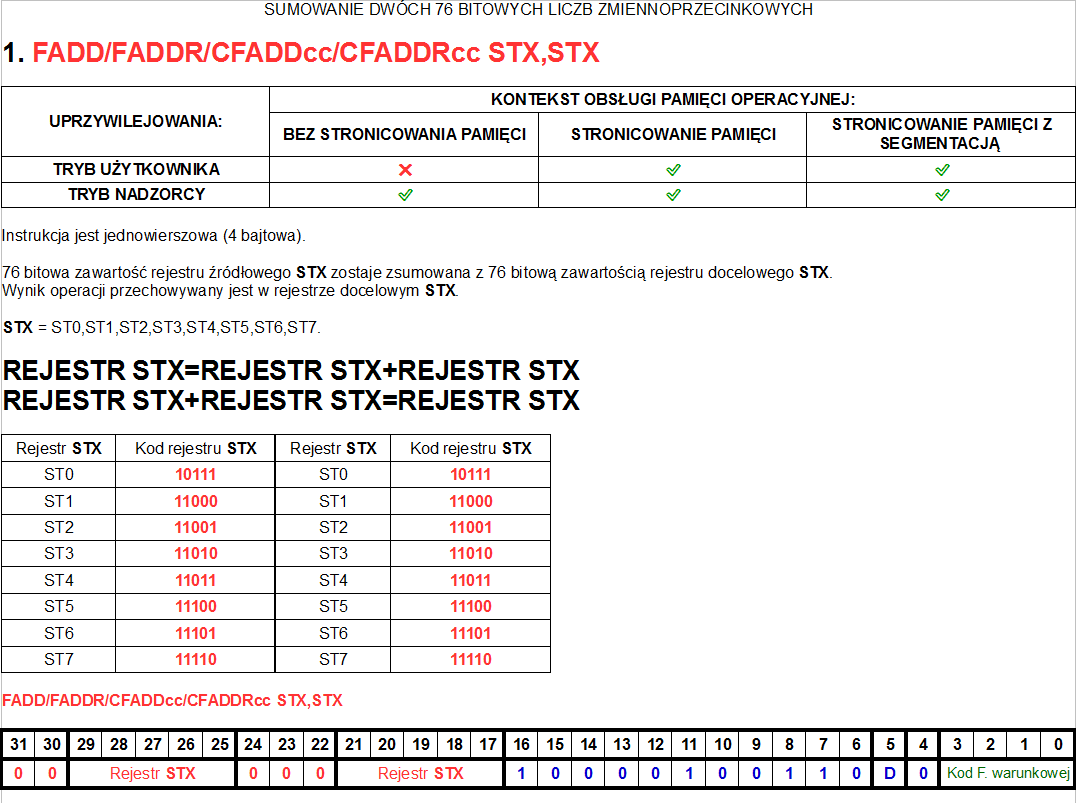 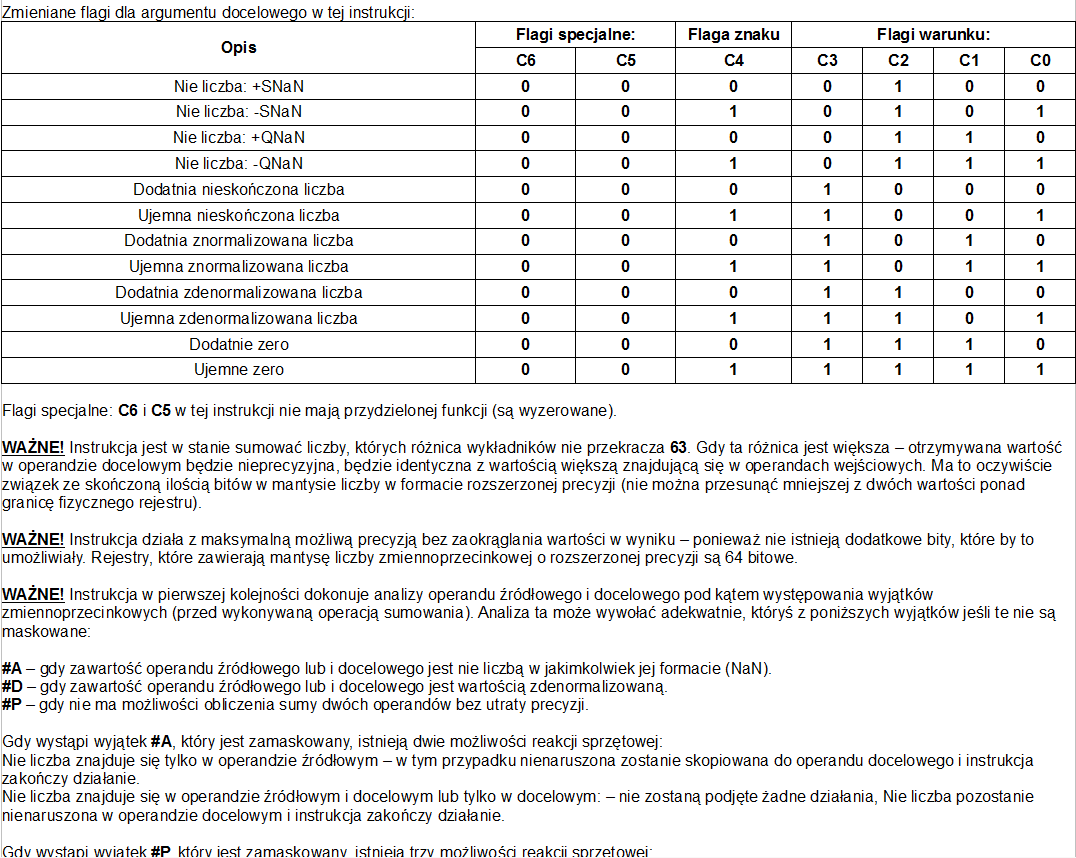 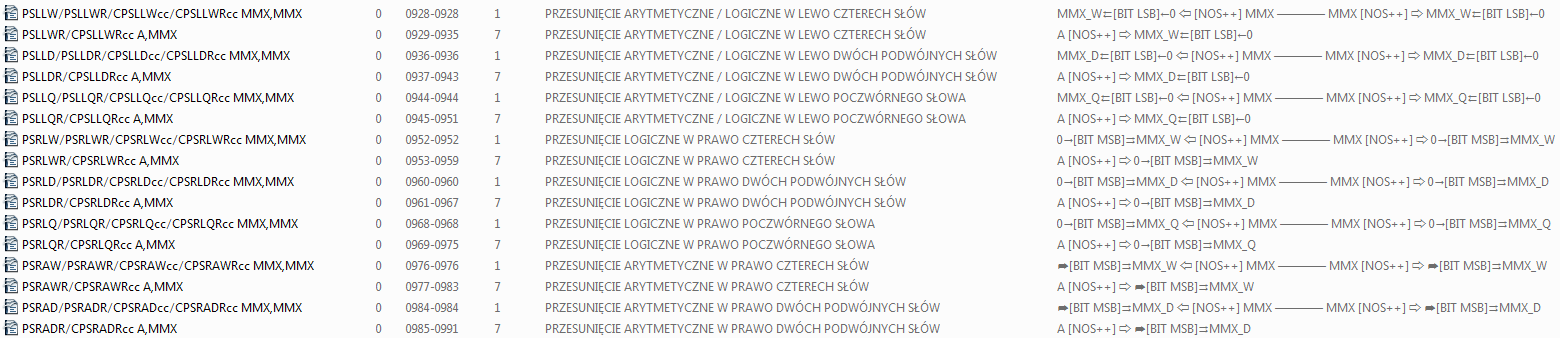 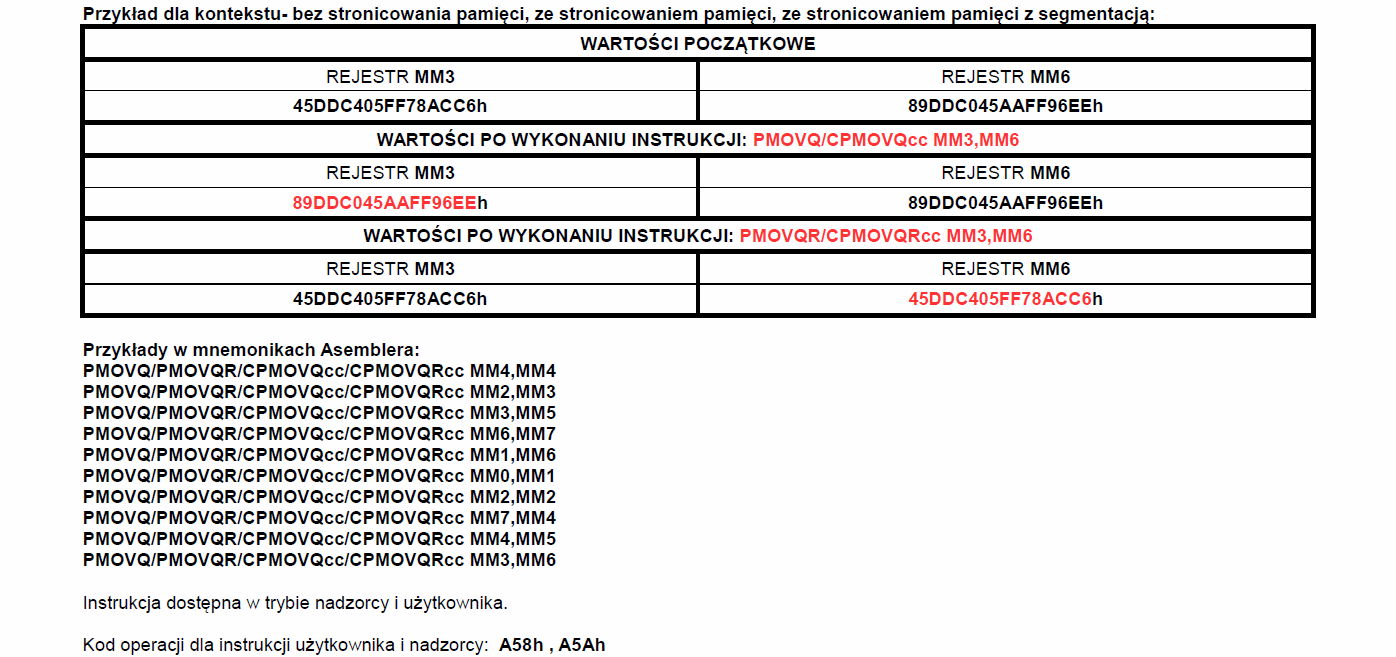 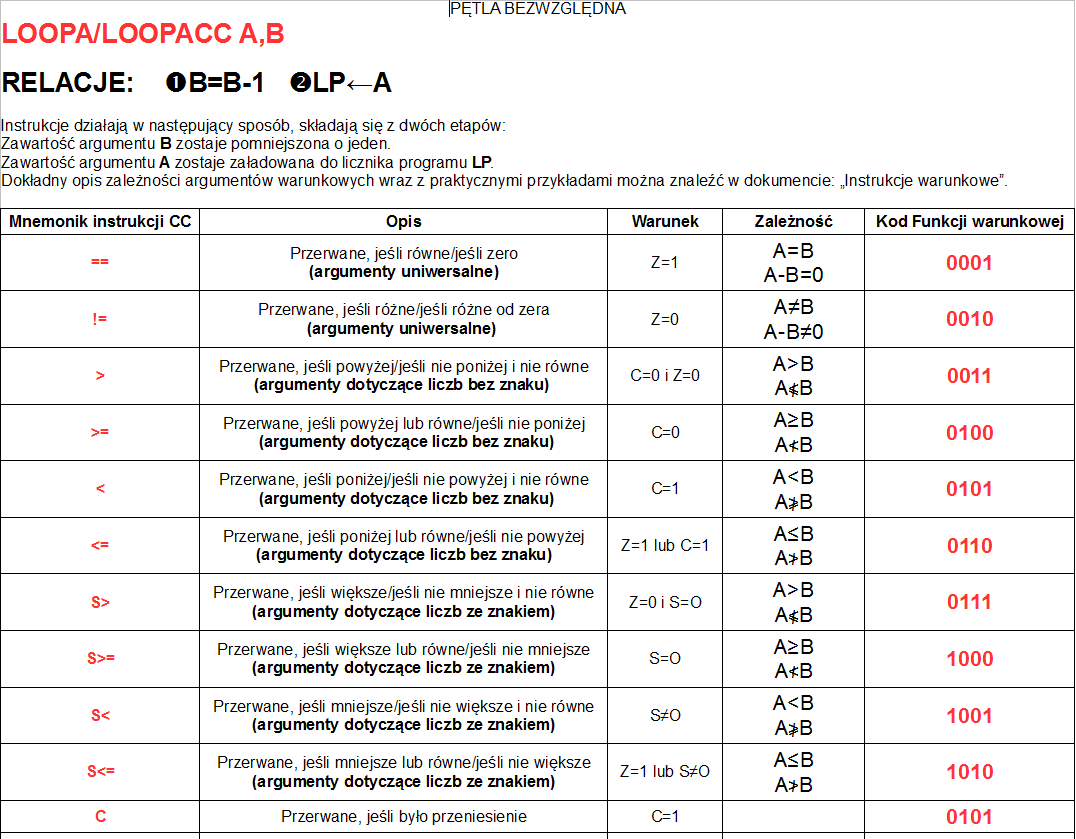 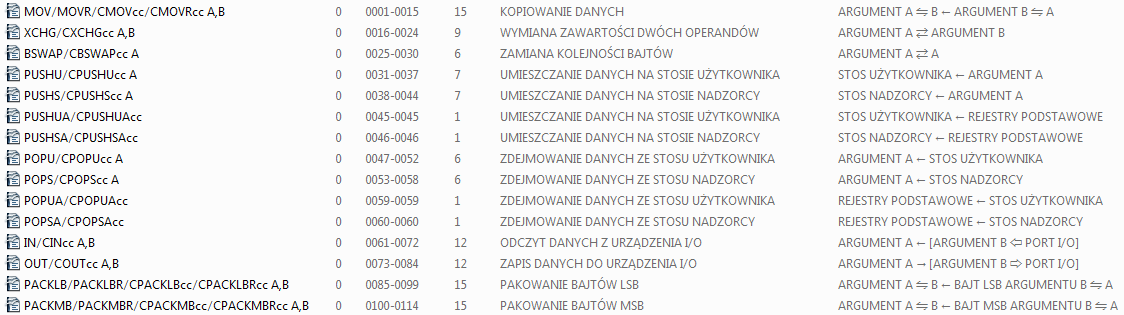 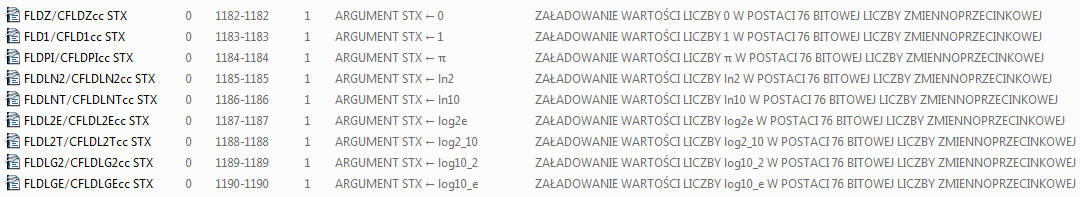 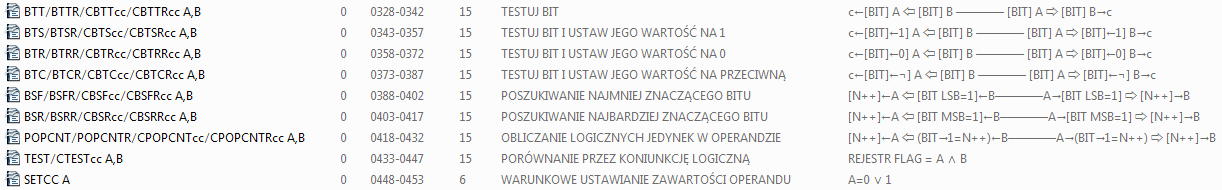 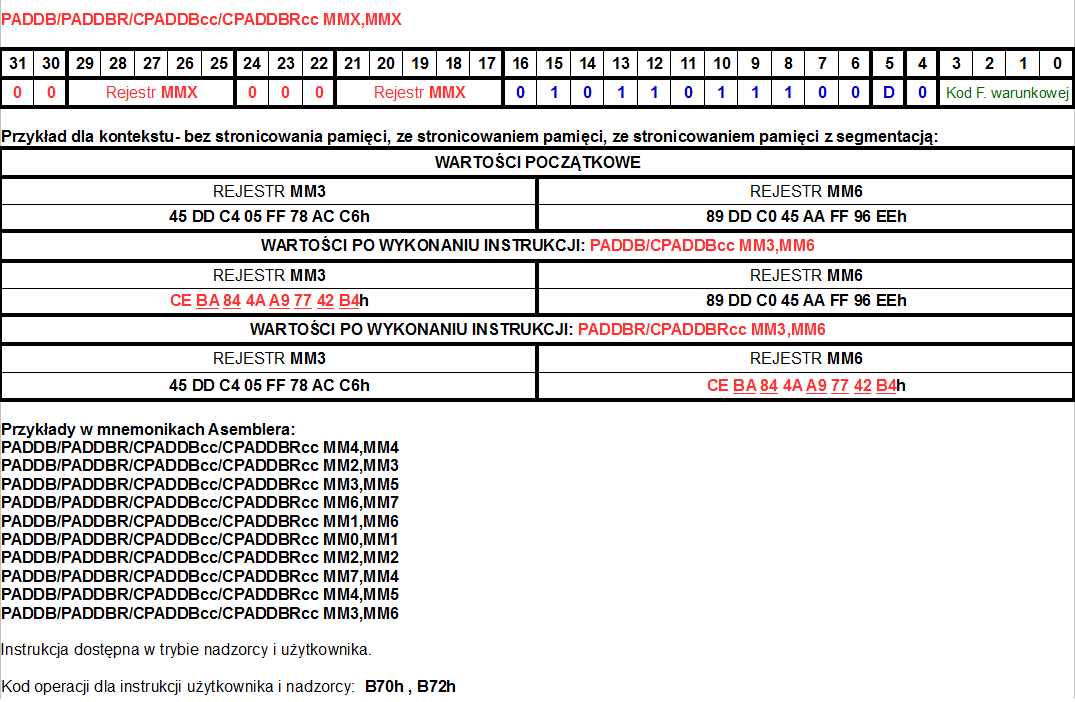 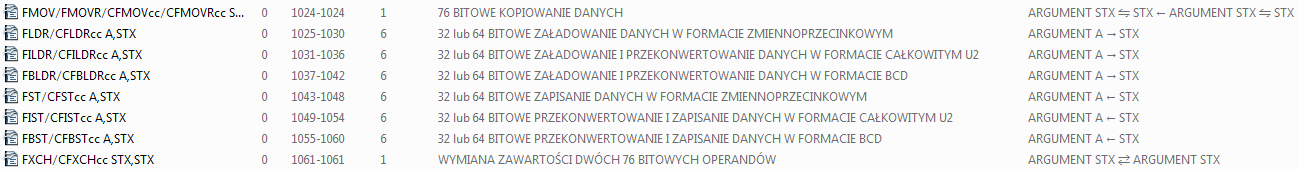 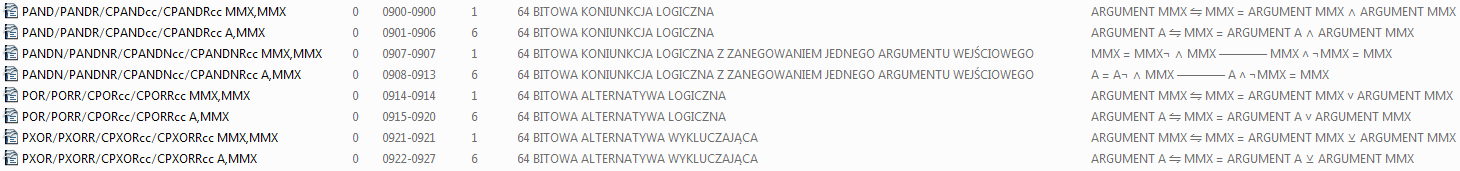 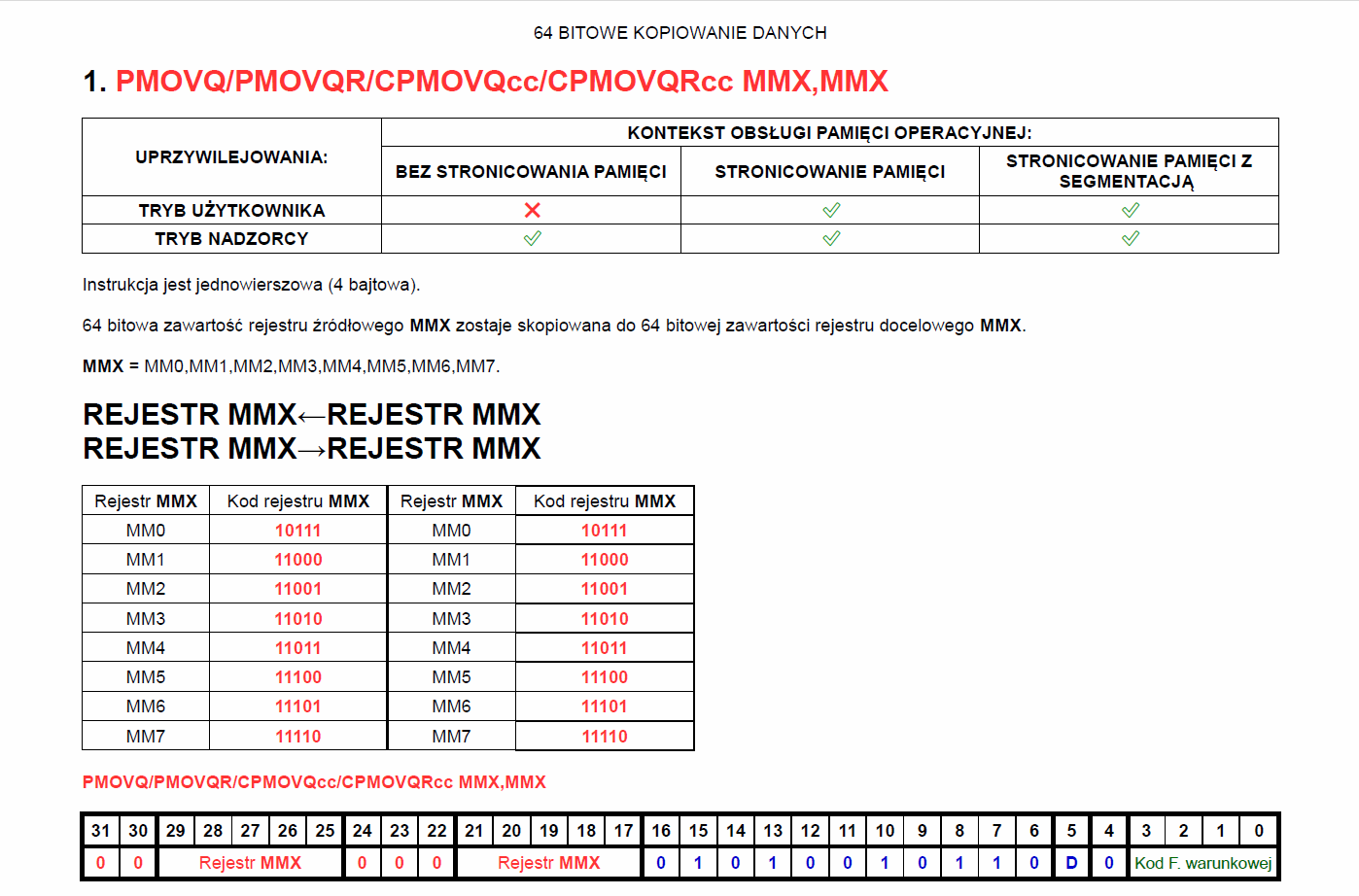 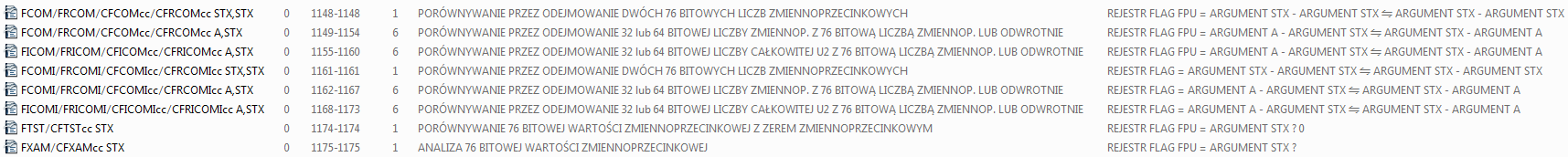 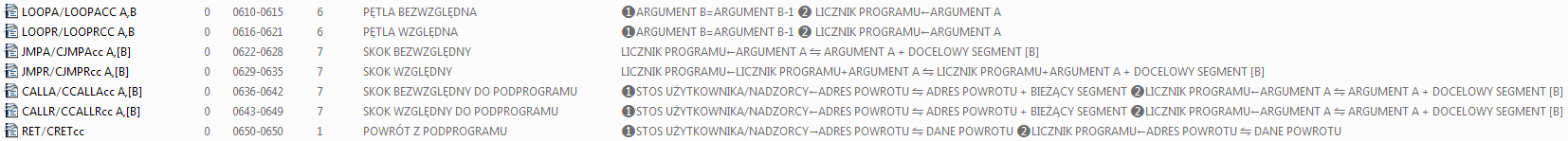 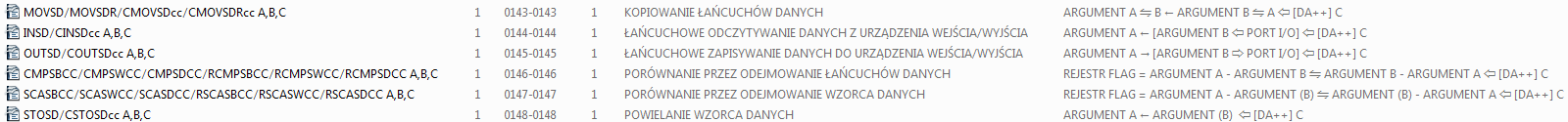 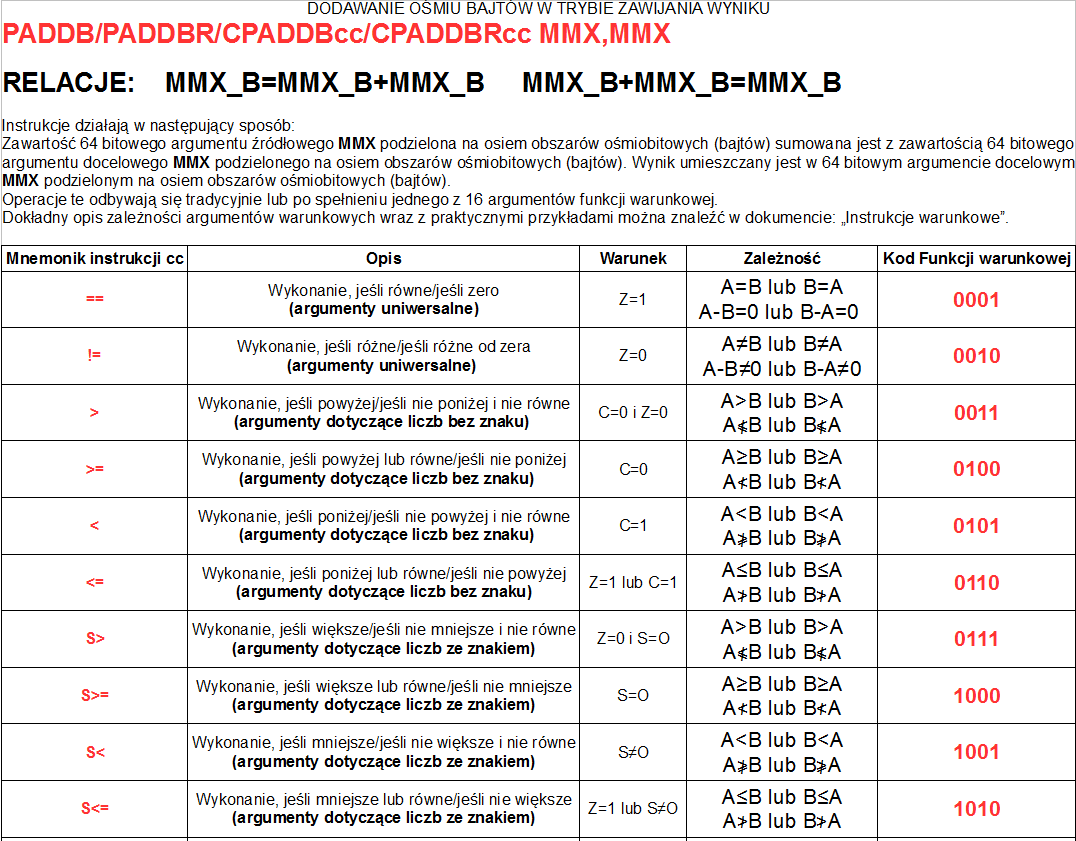 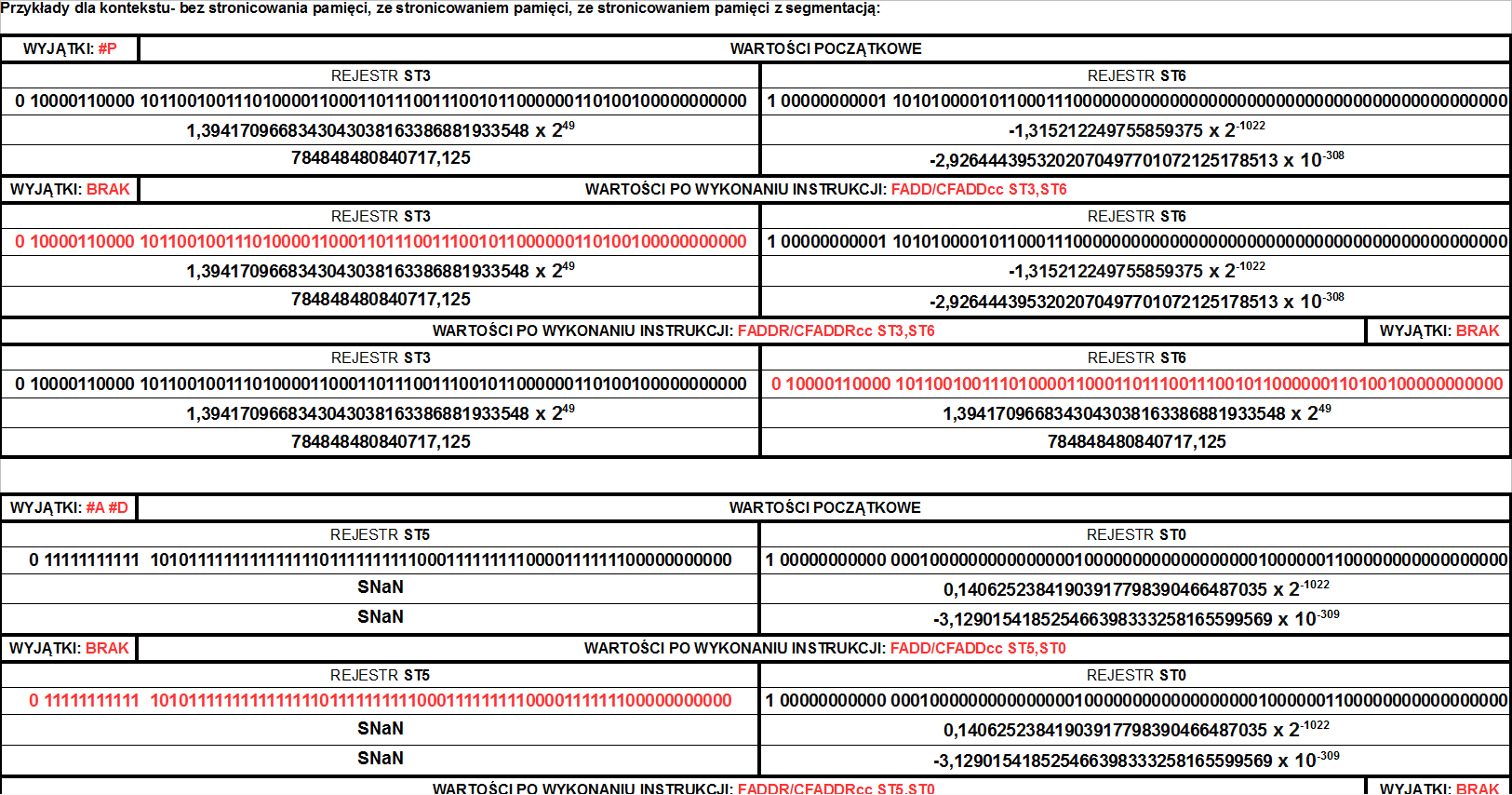 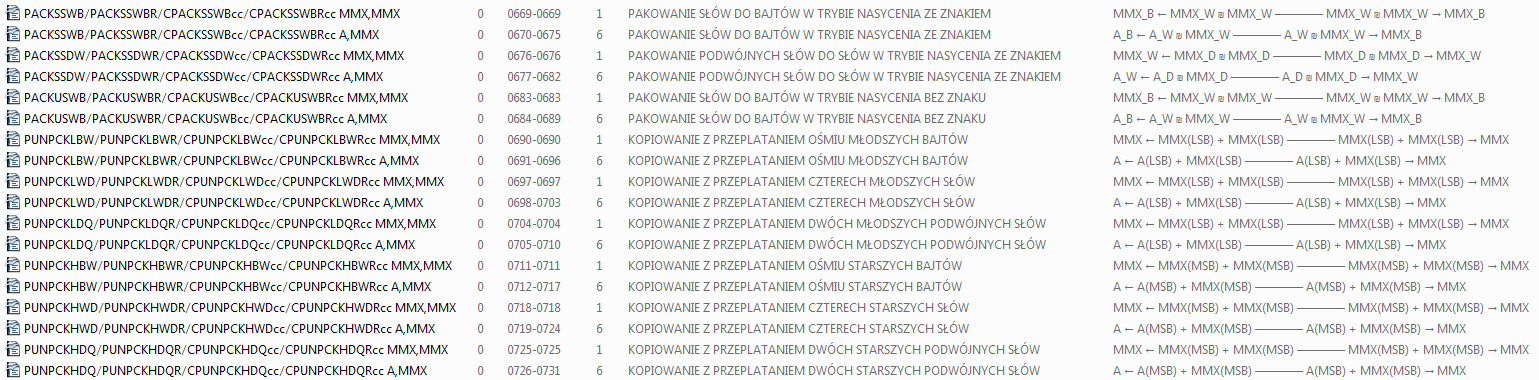 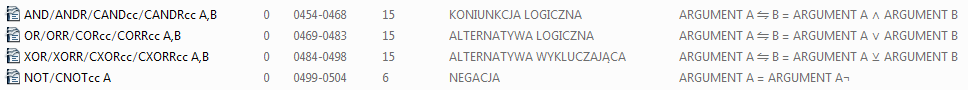 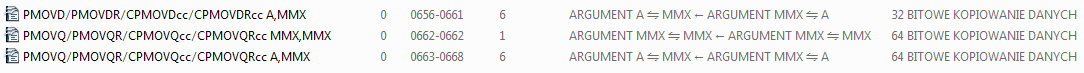 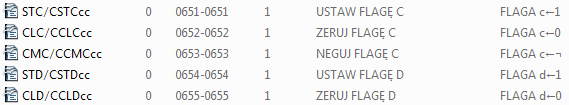 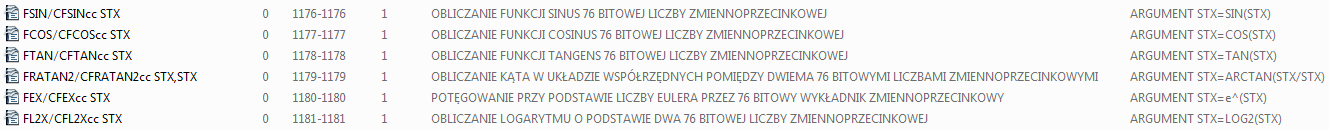 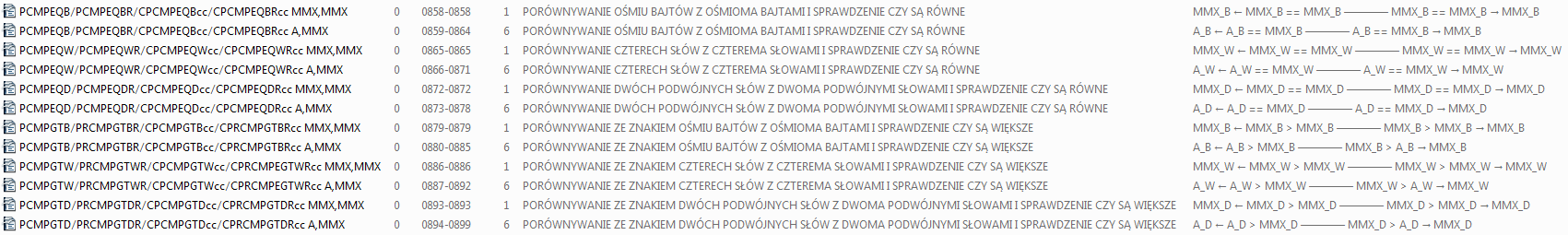 NOWY CEL
 KOMPUTER NA UKŁADACH TTL
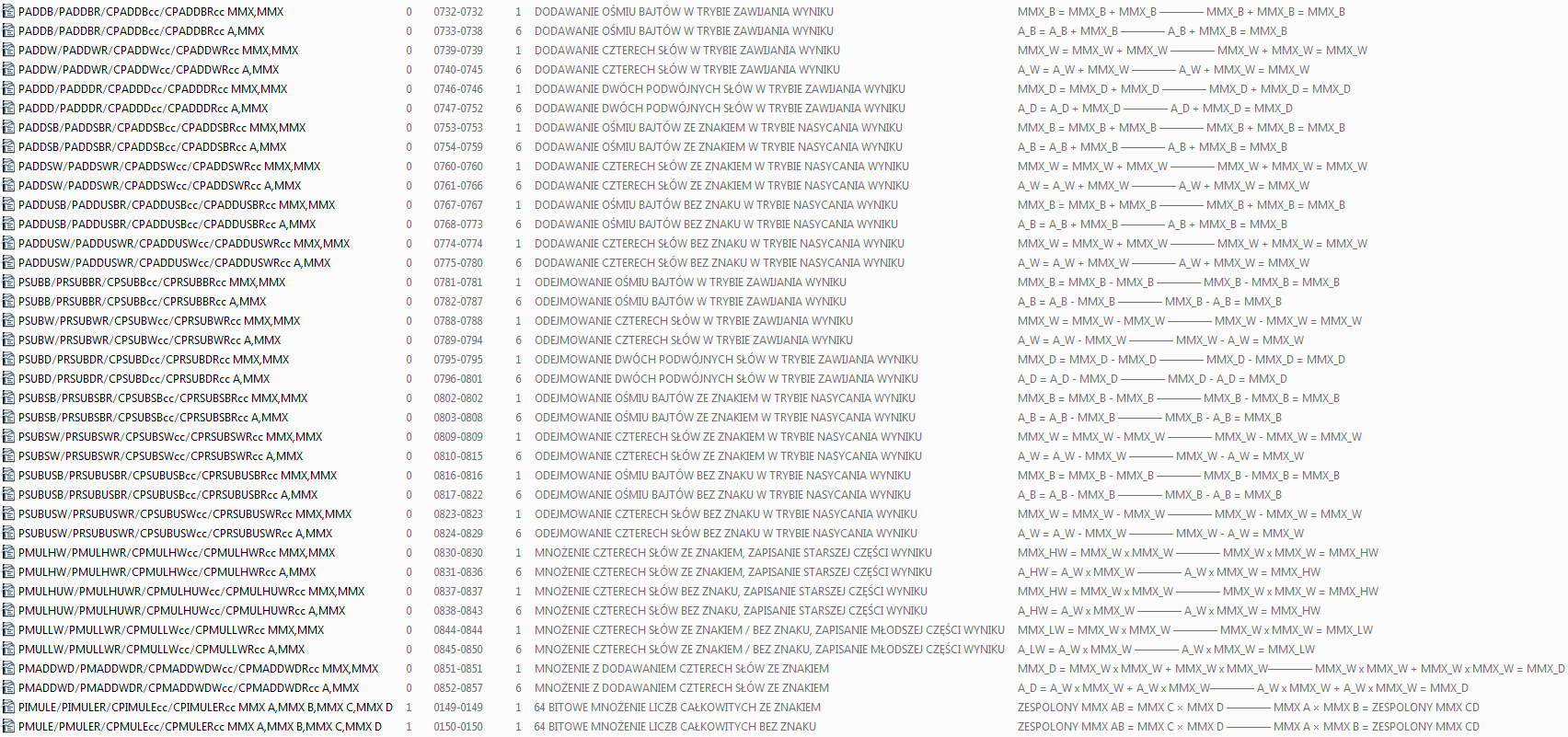 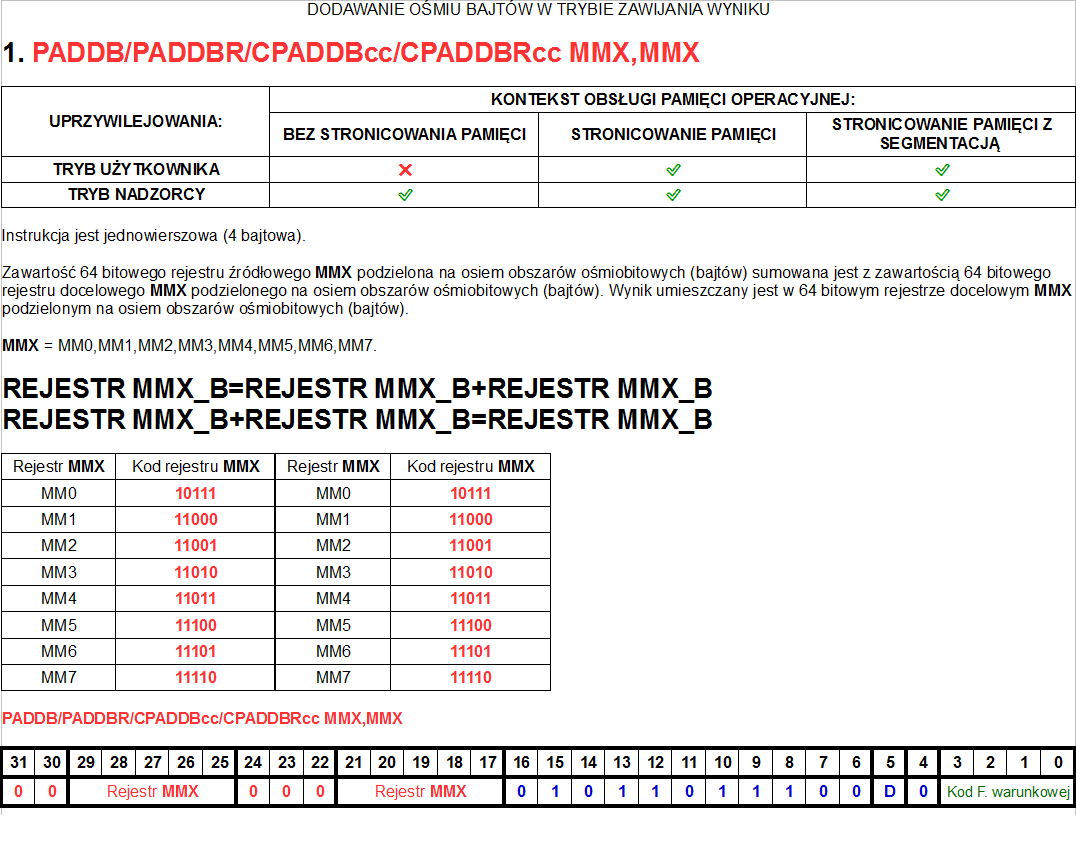 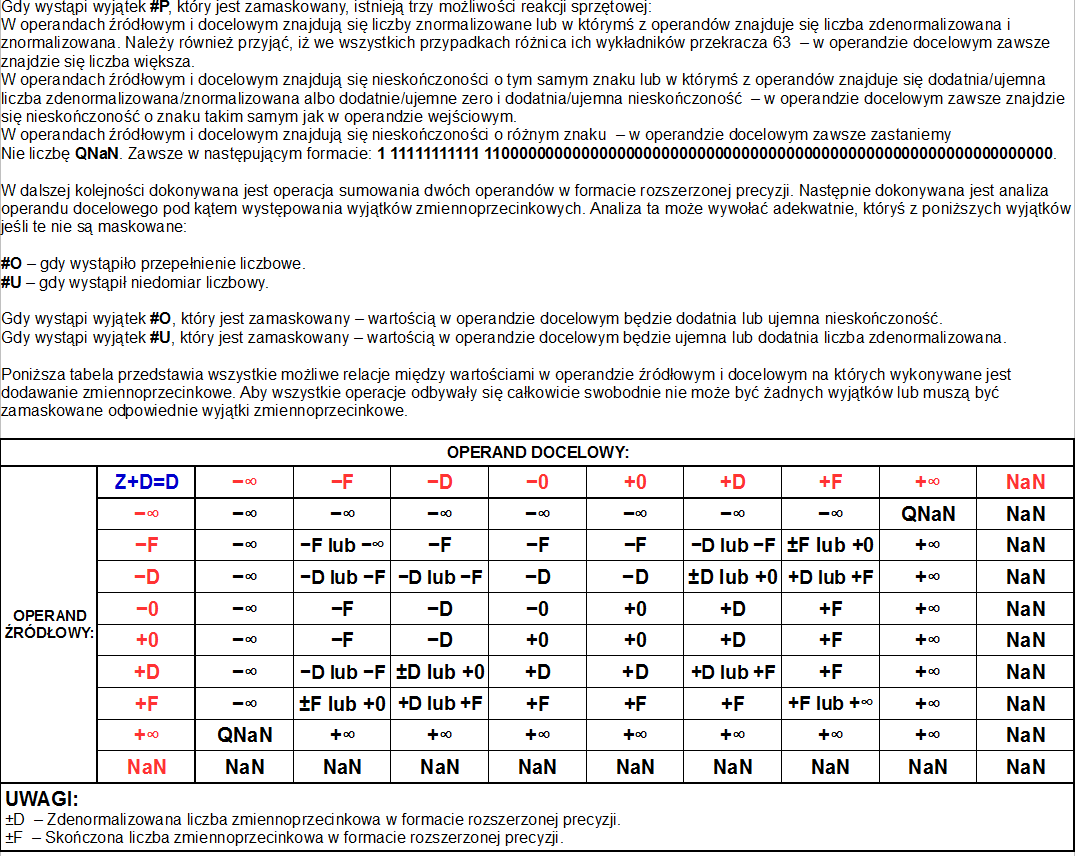 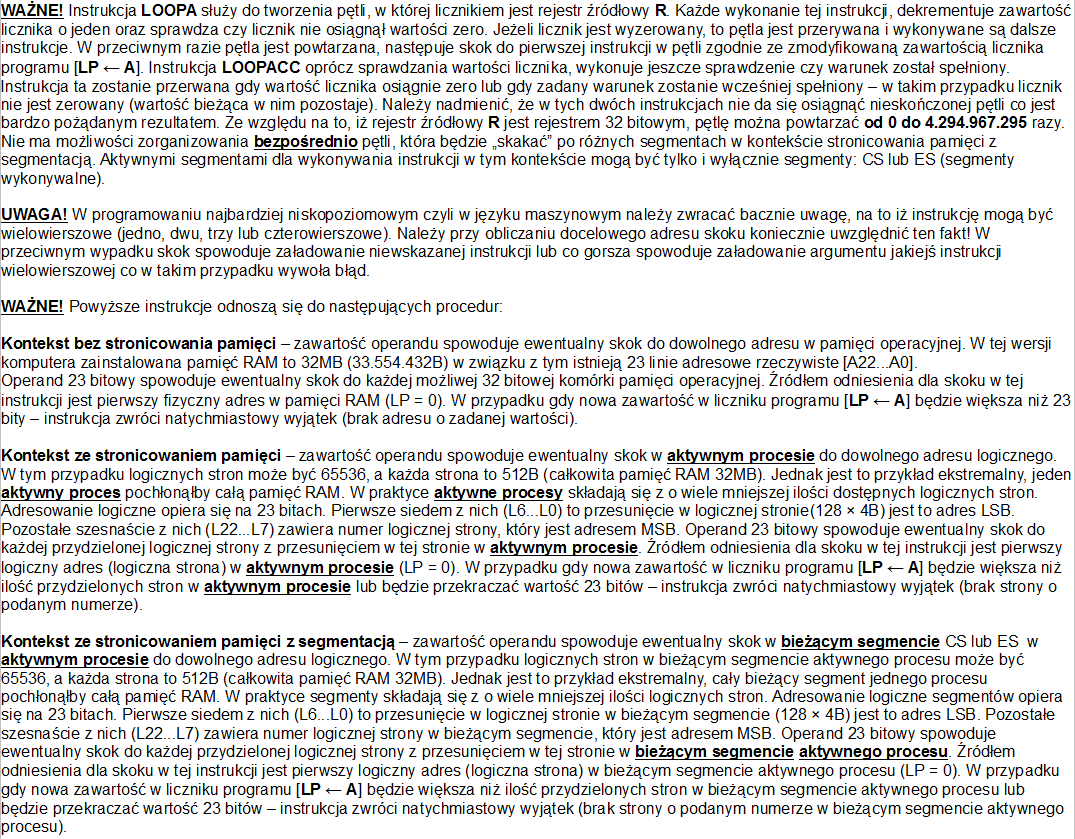 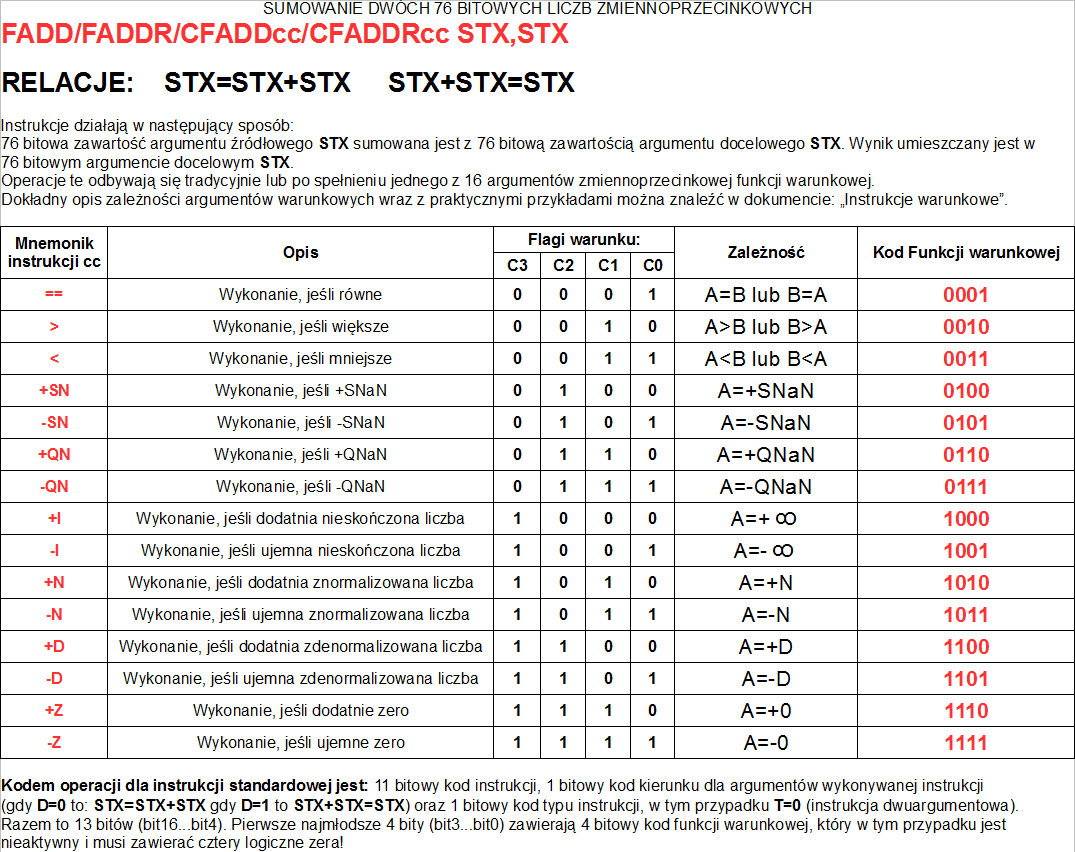 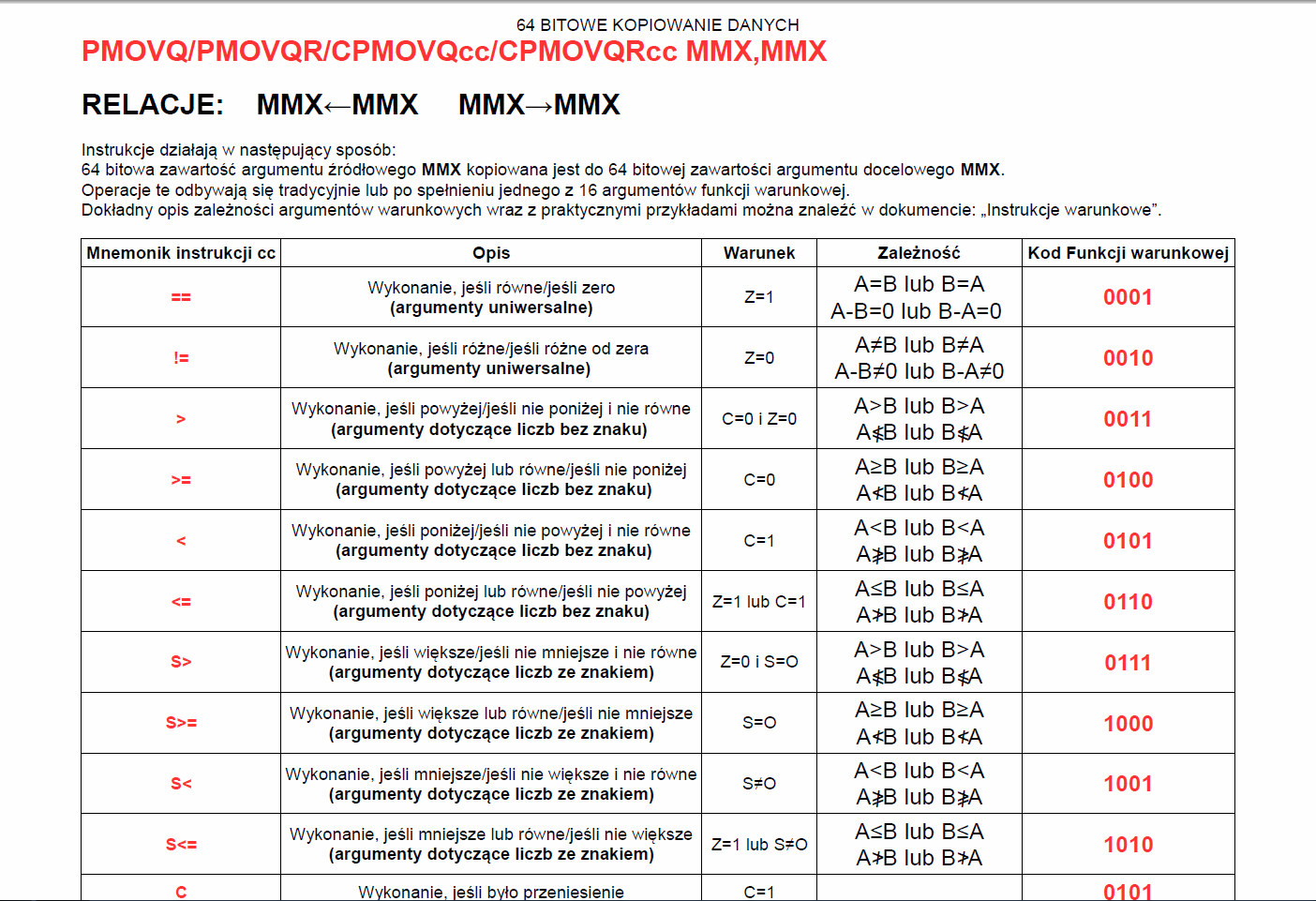 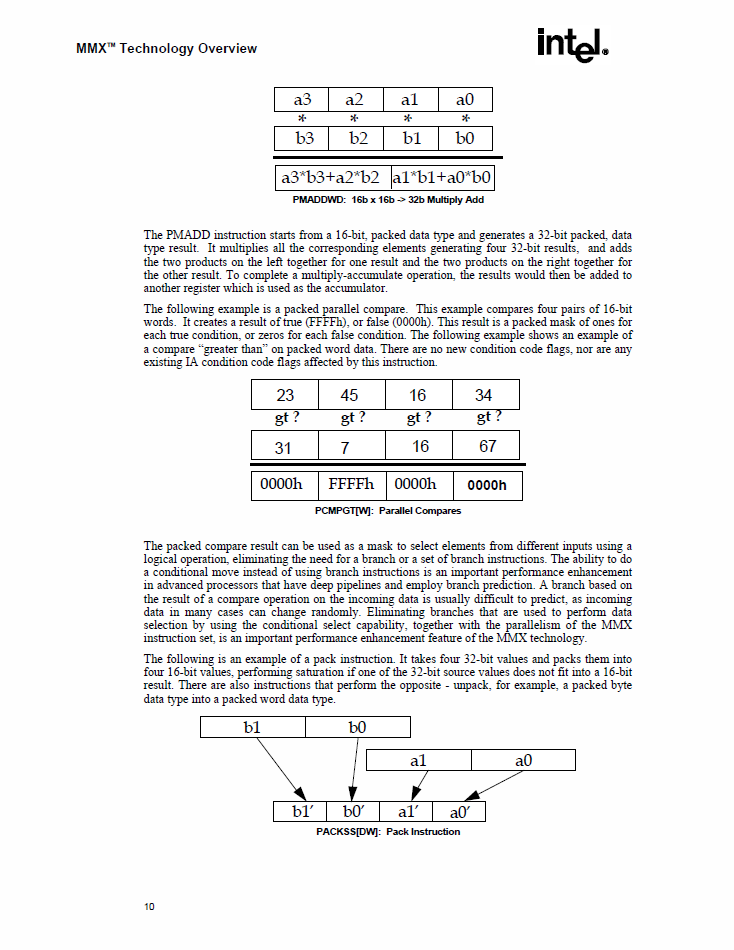 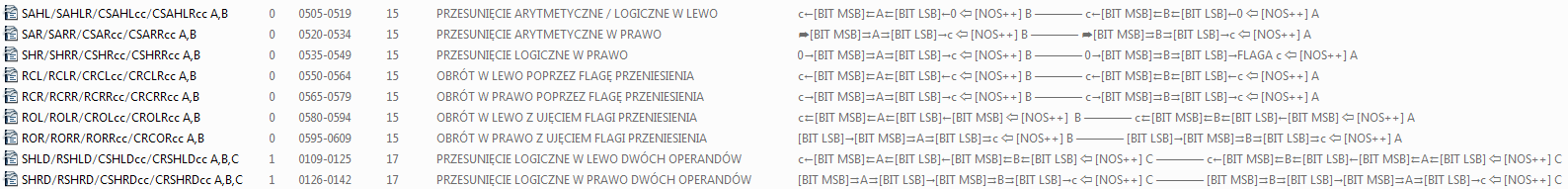 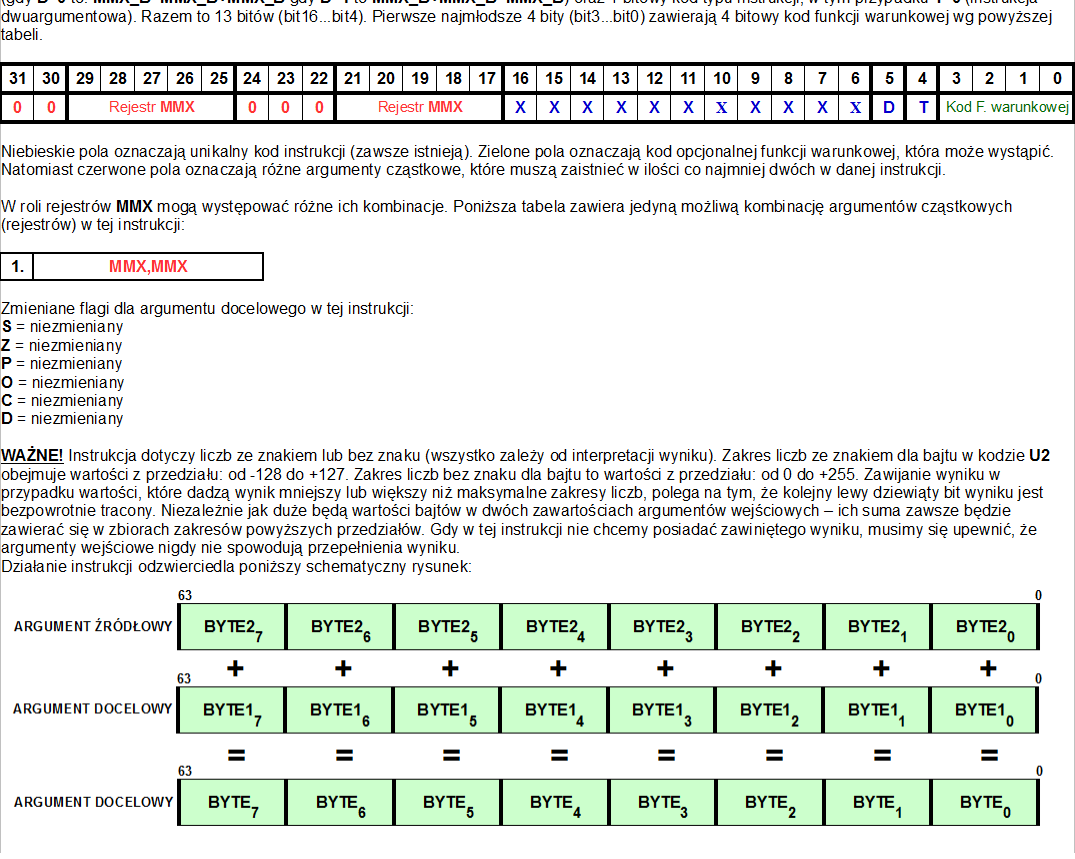 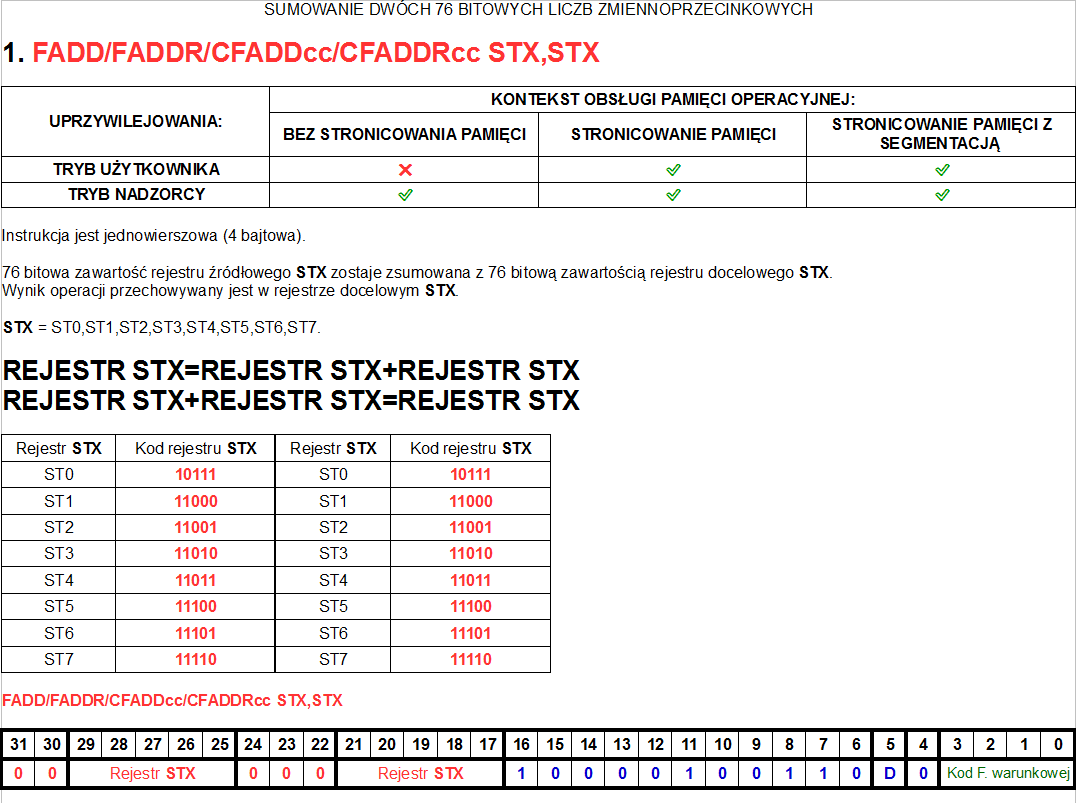 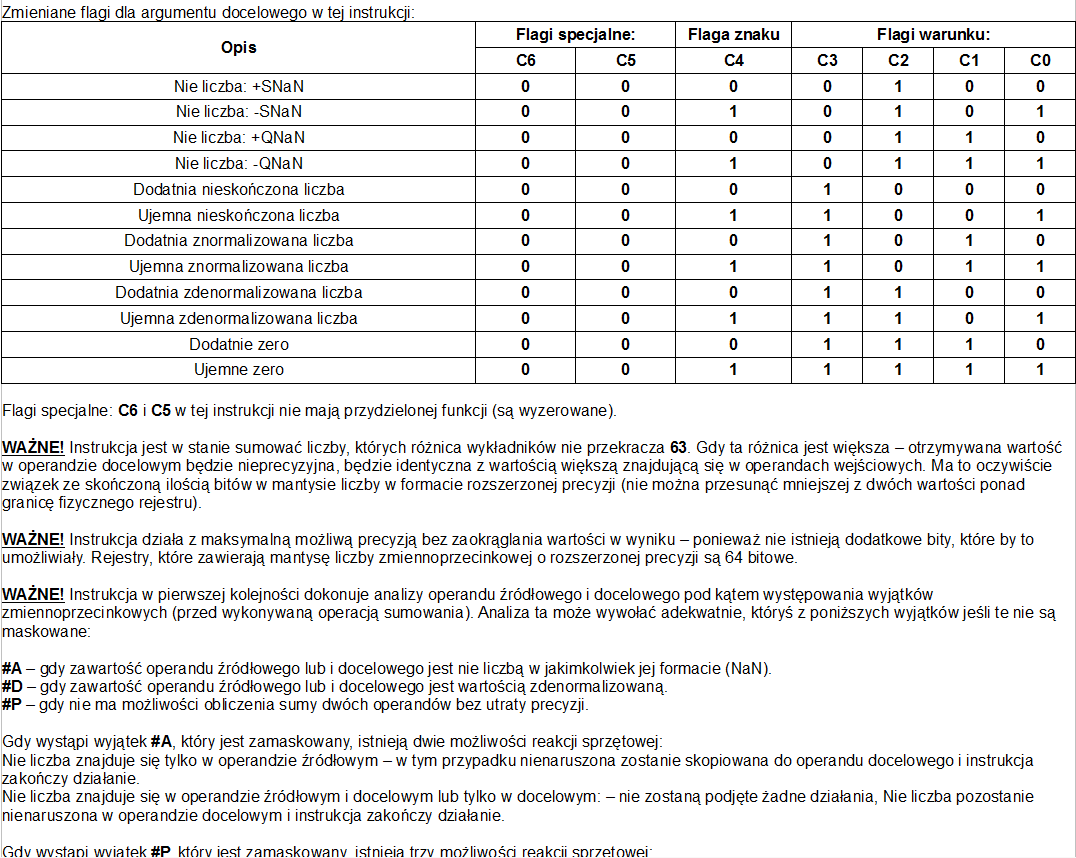 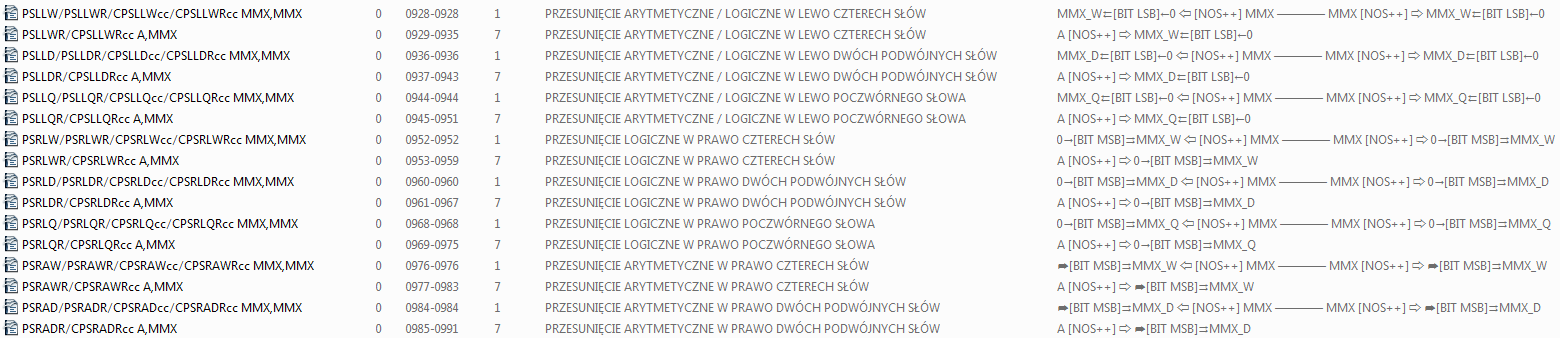 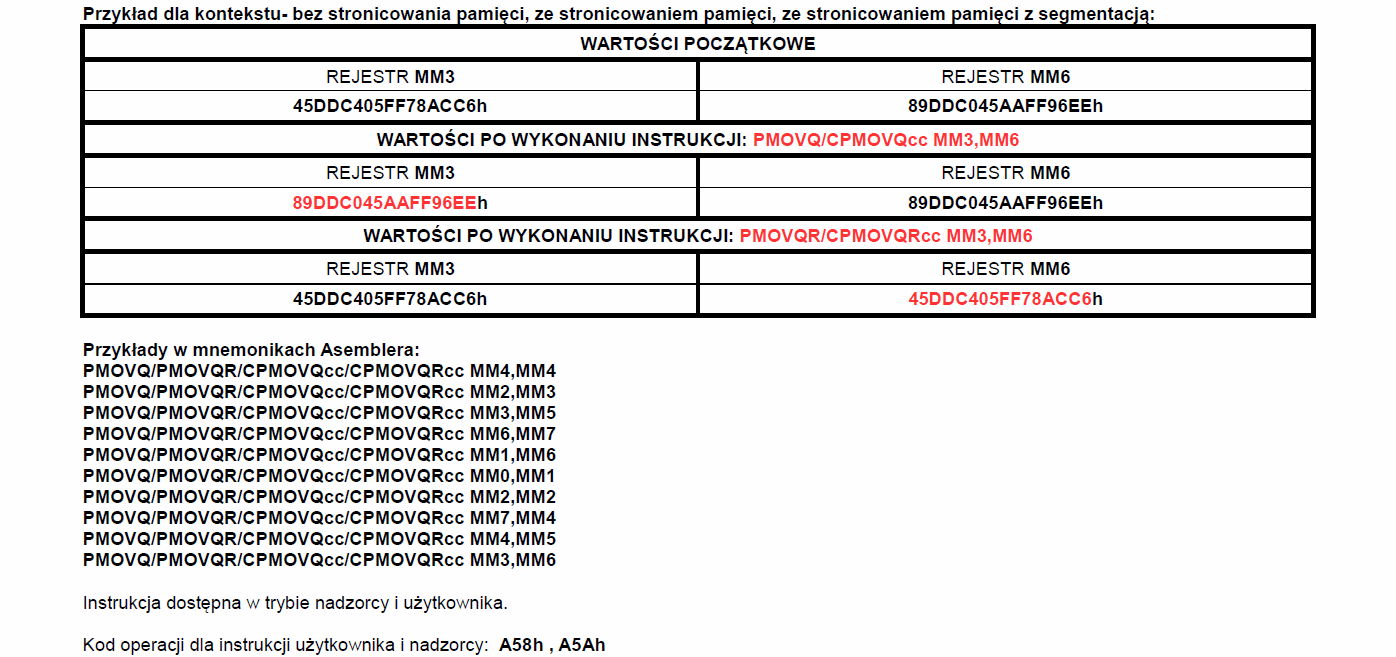 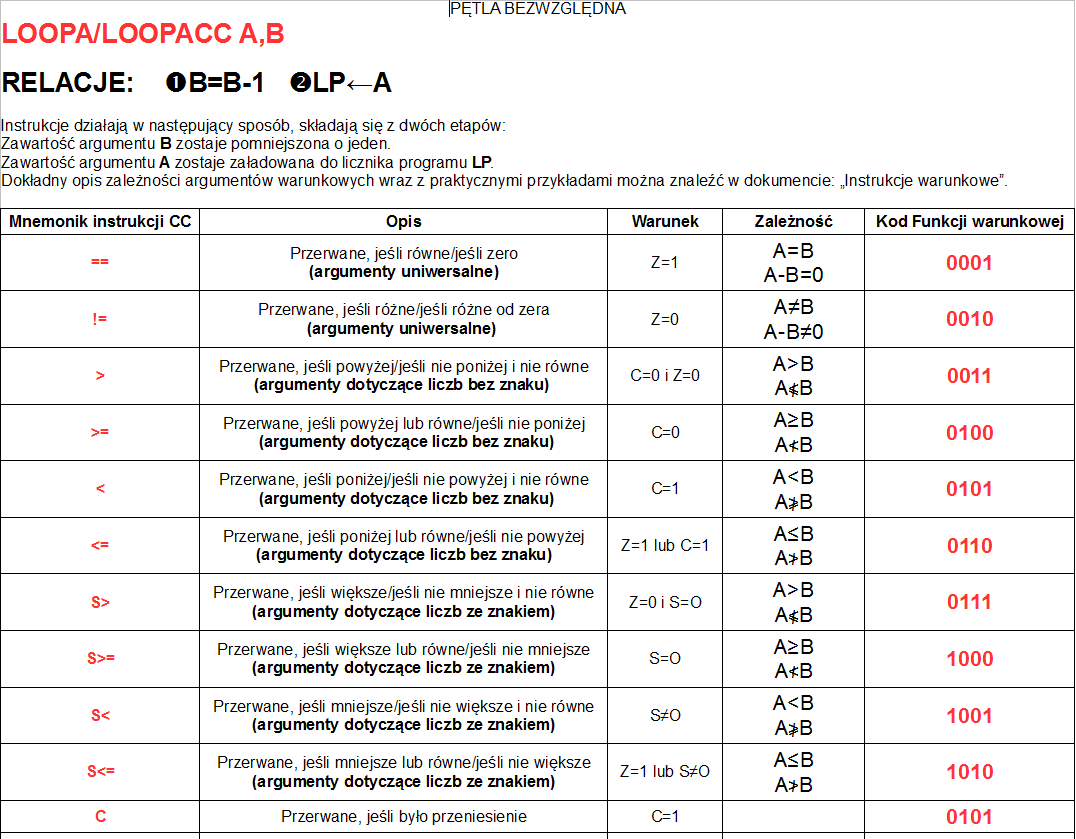 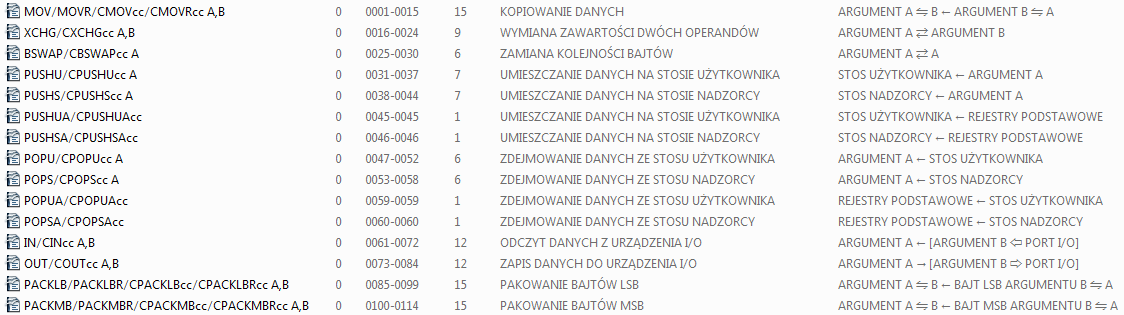 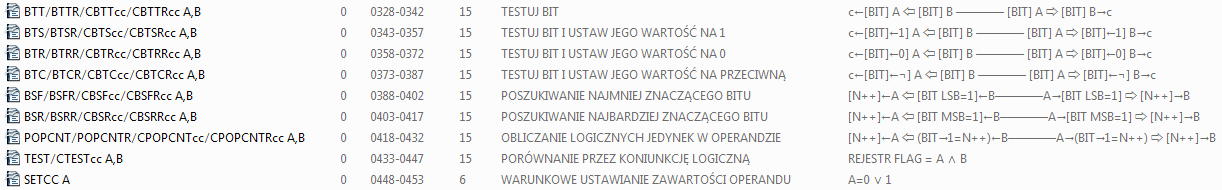 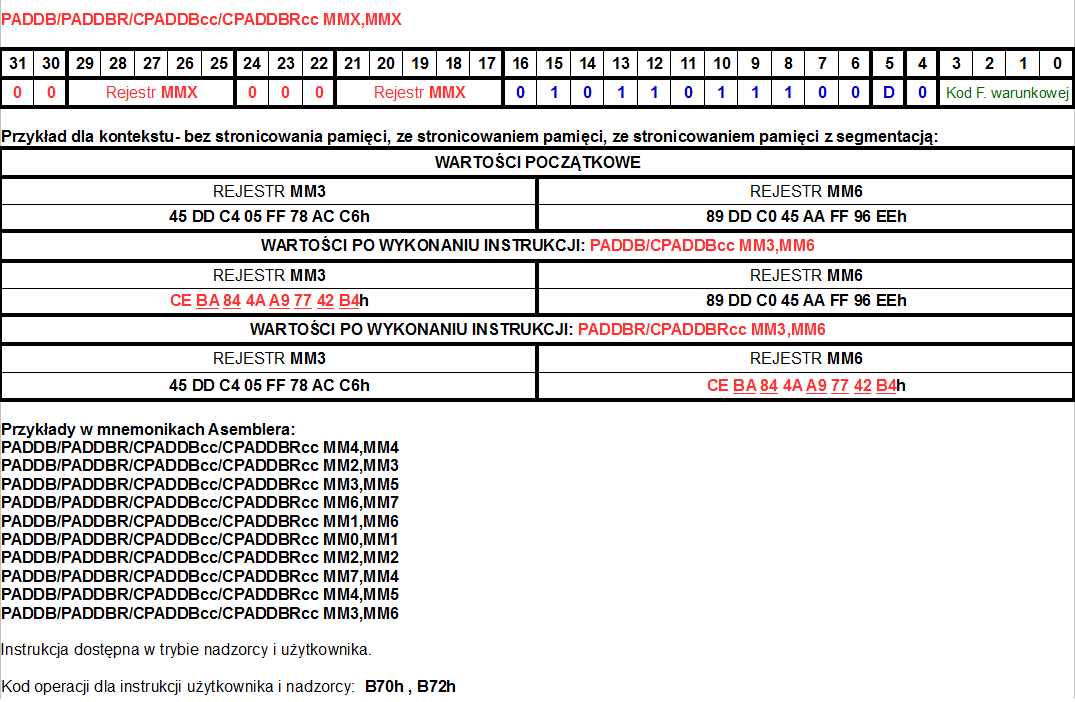 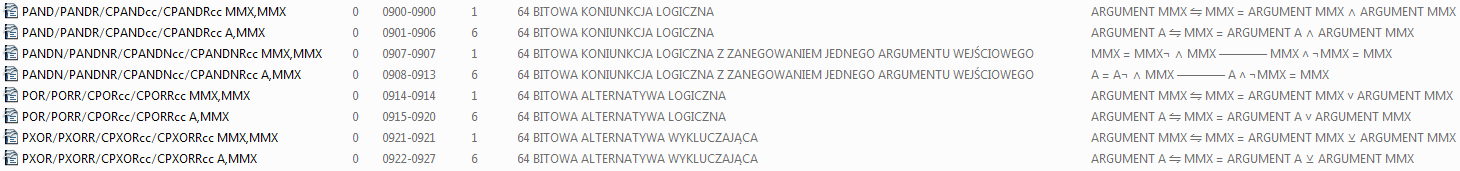 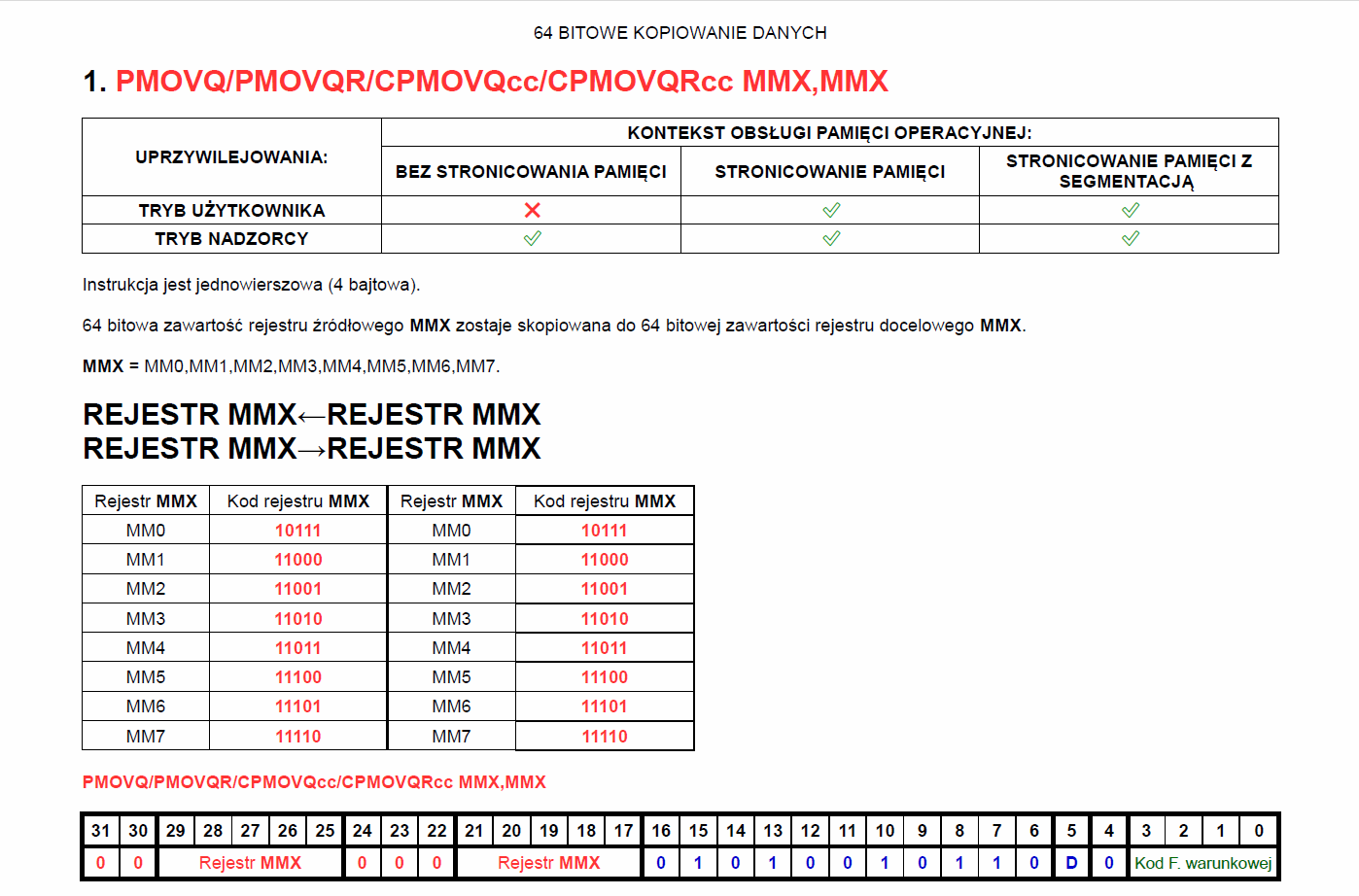 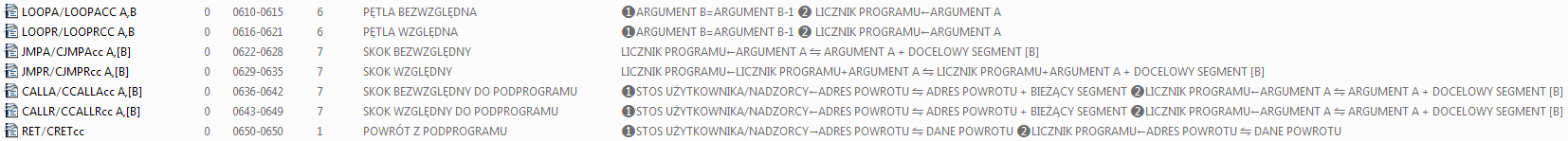 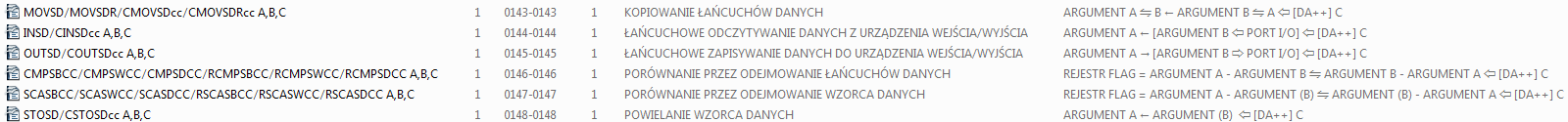 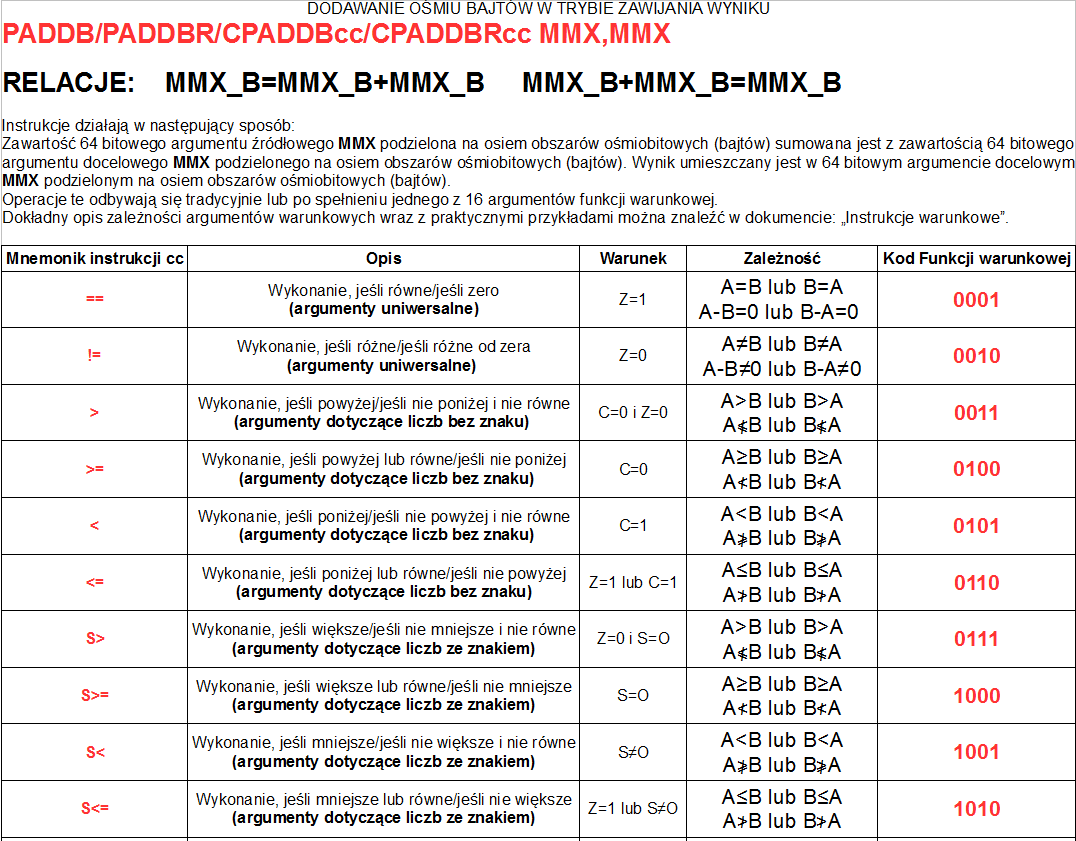 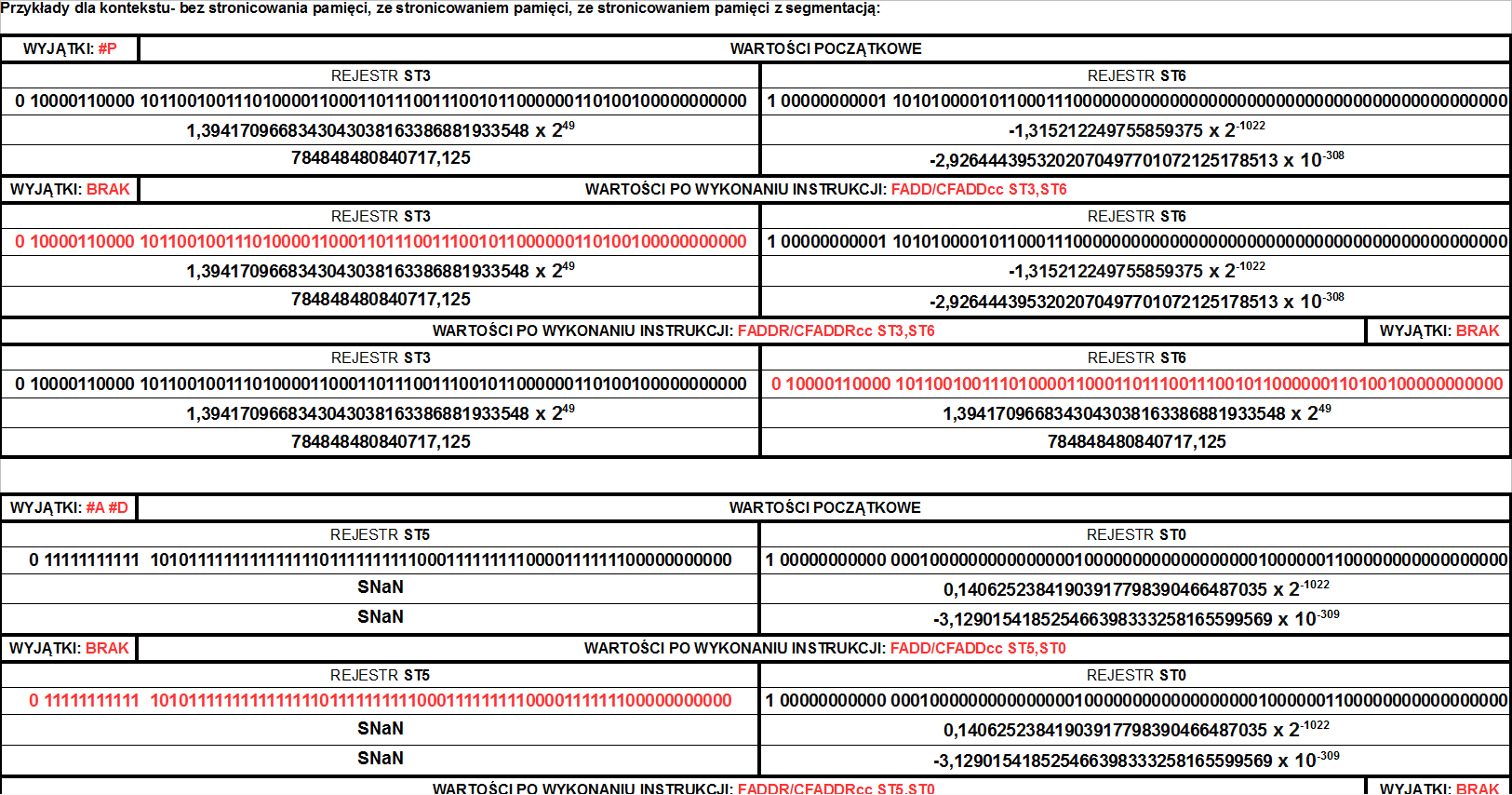 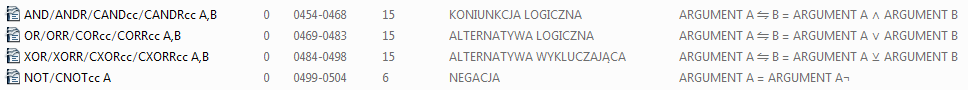 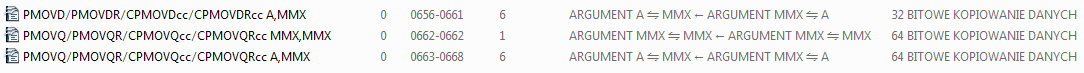 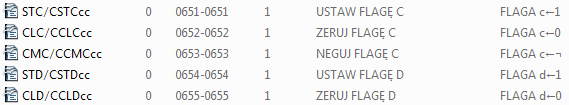 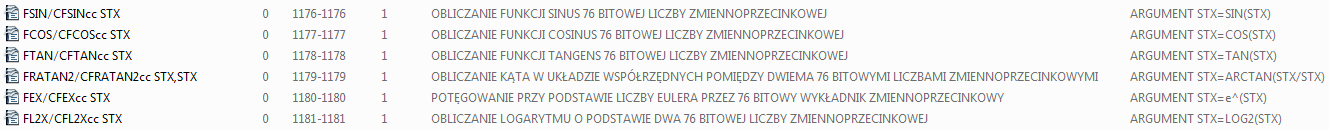 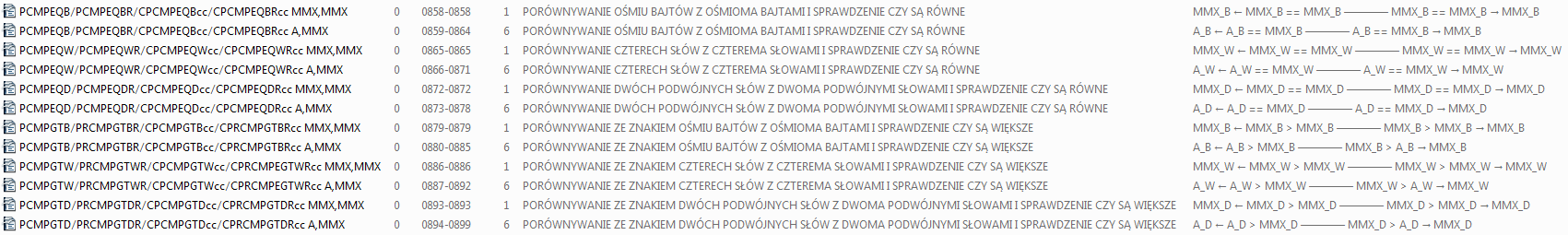 NOWY CEL
 KOMPUTER NA UKŁADACH TTL
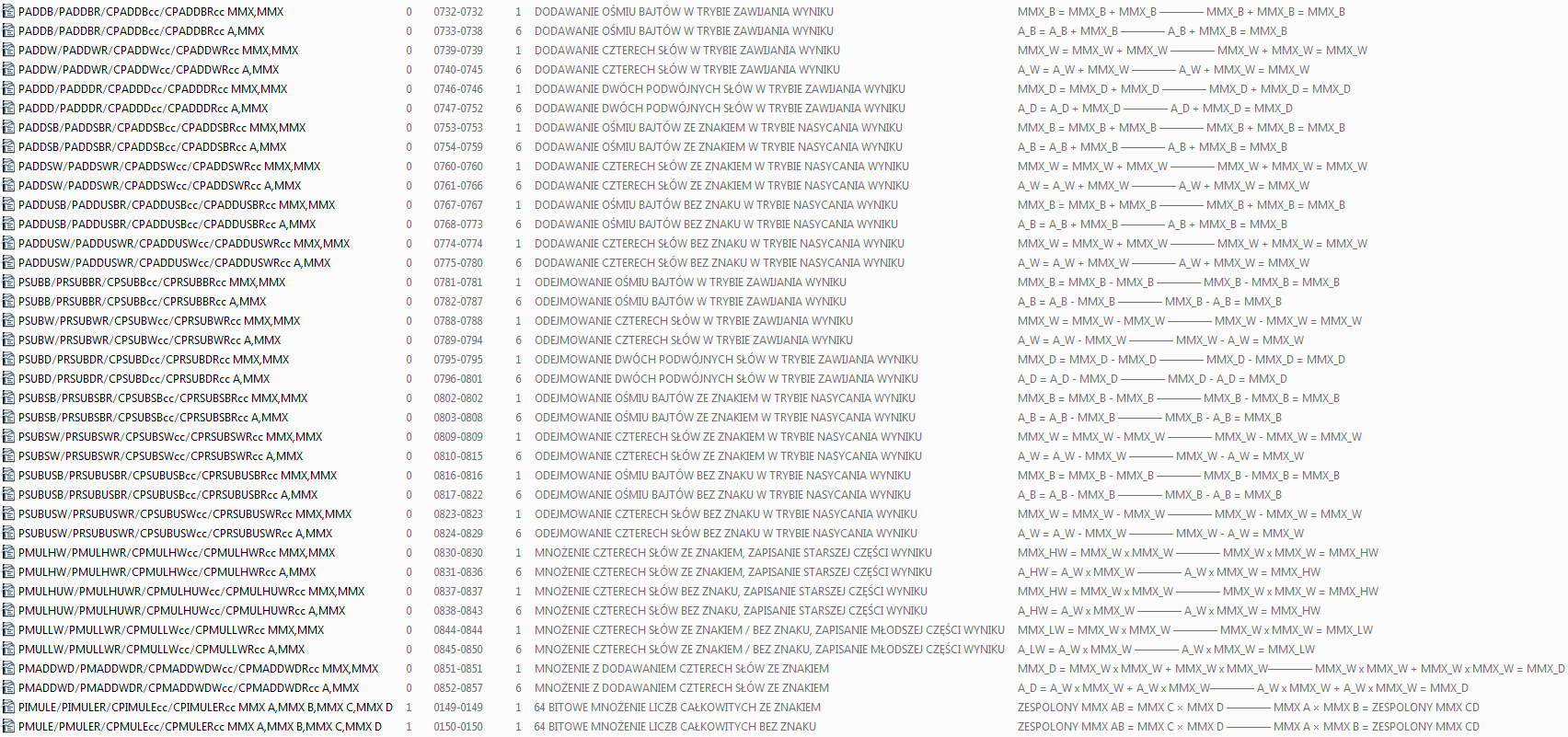 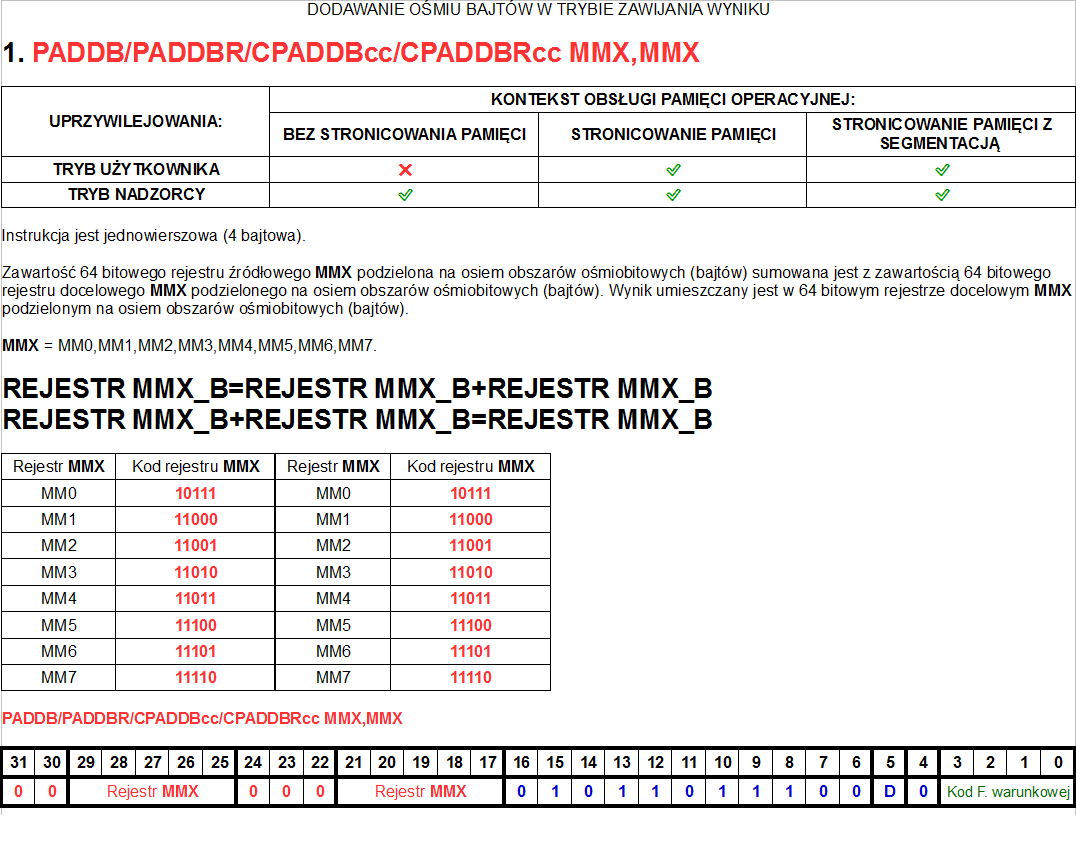 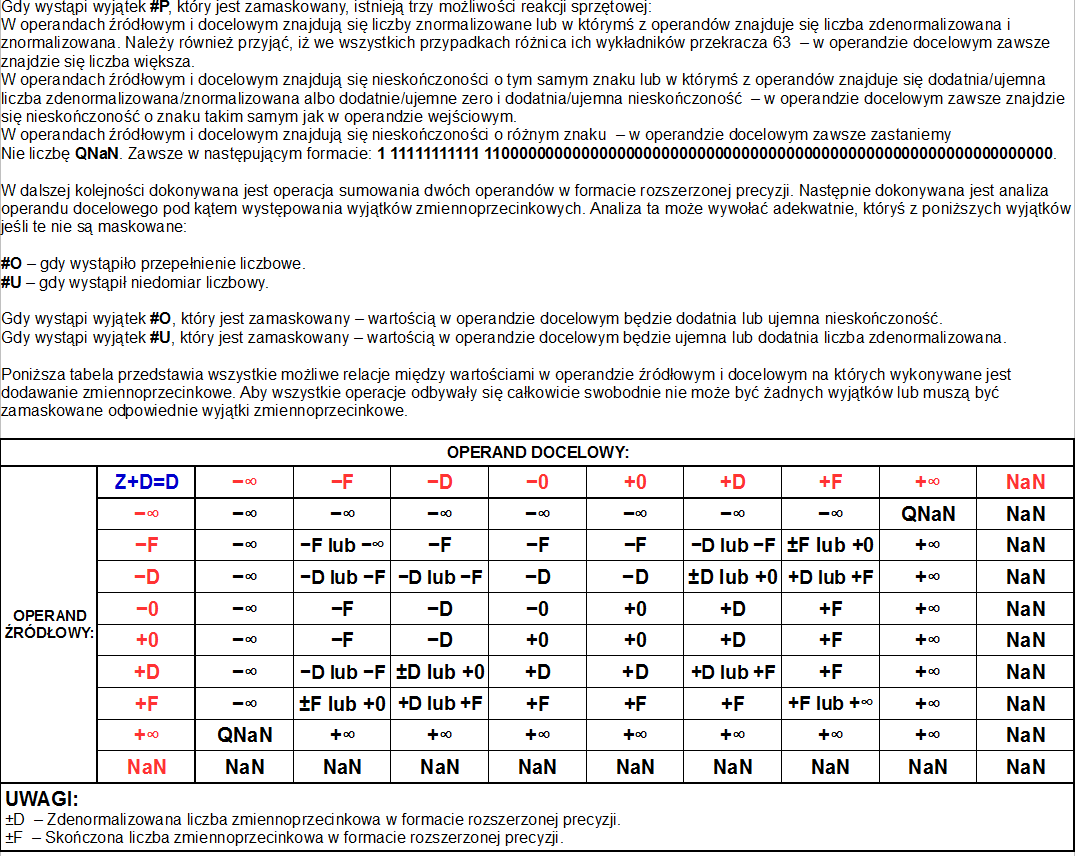 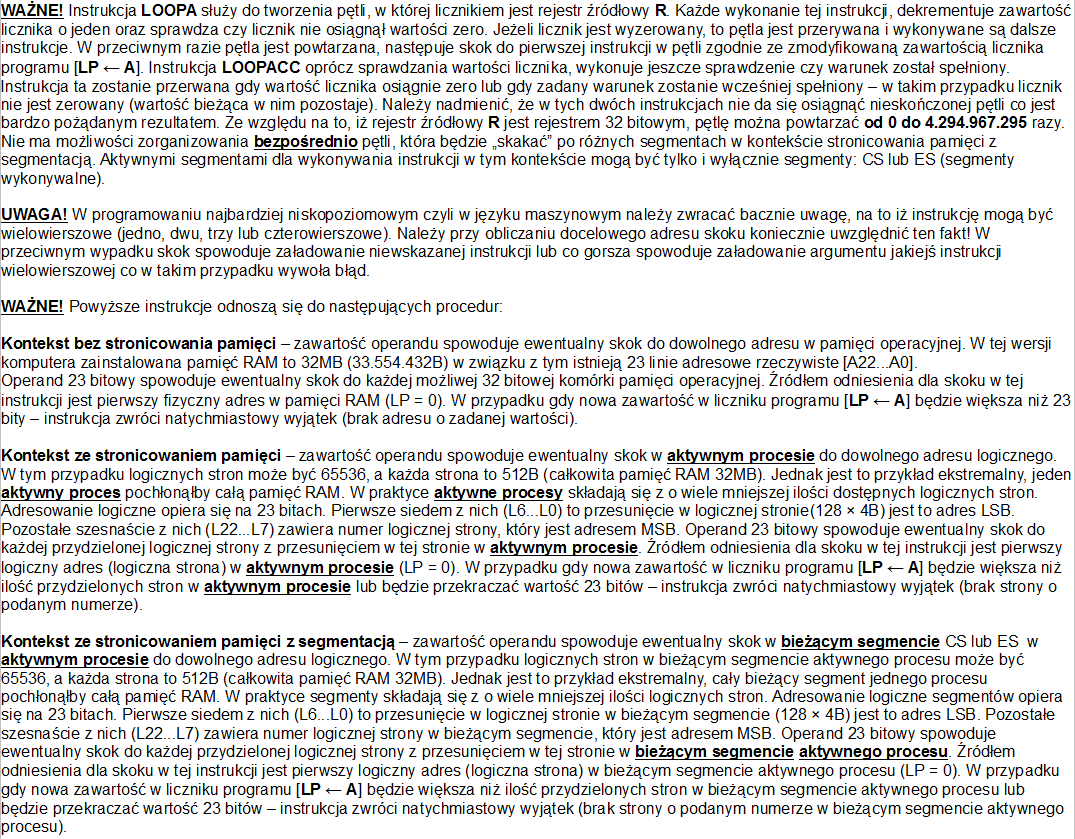 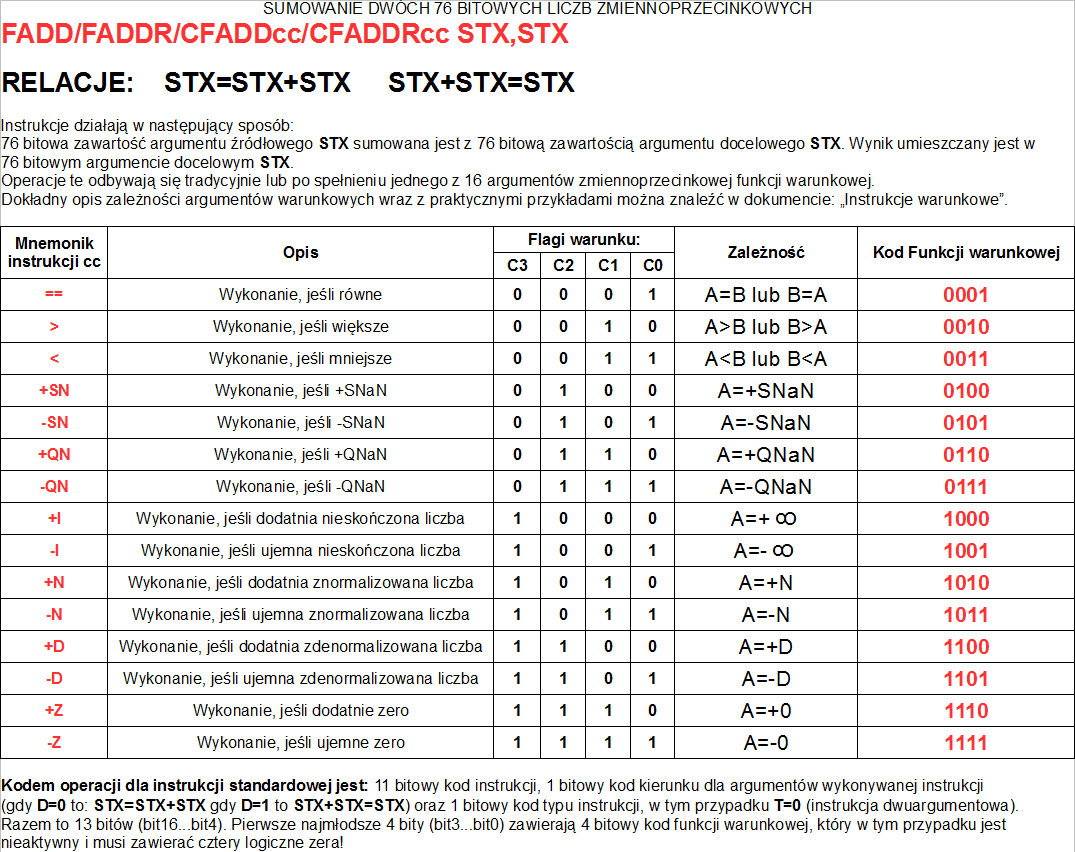 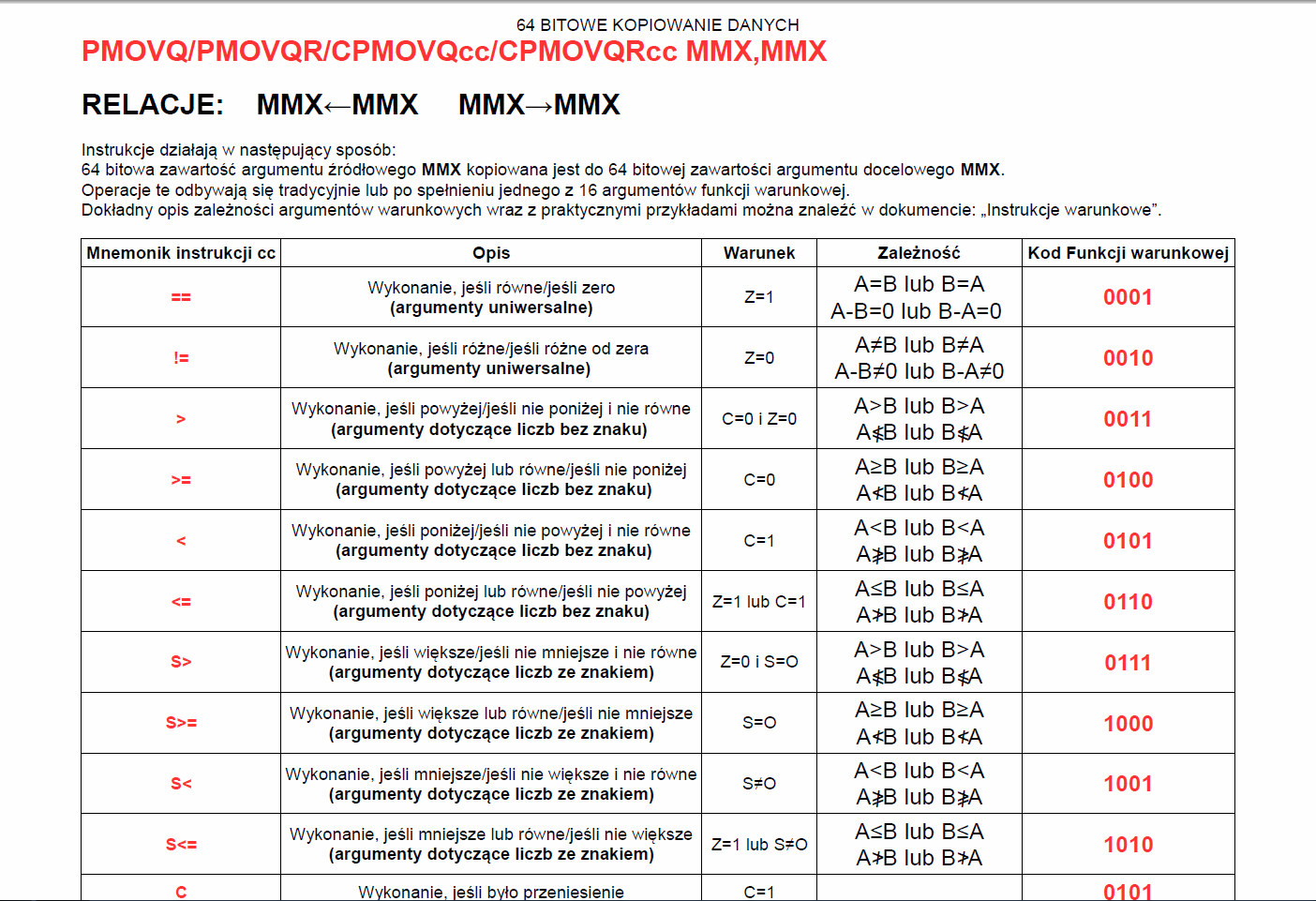 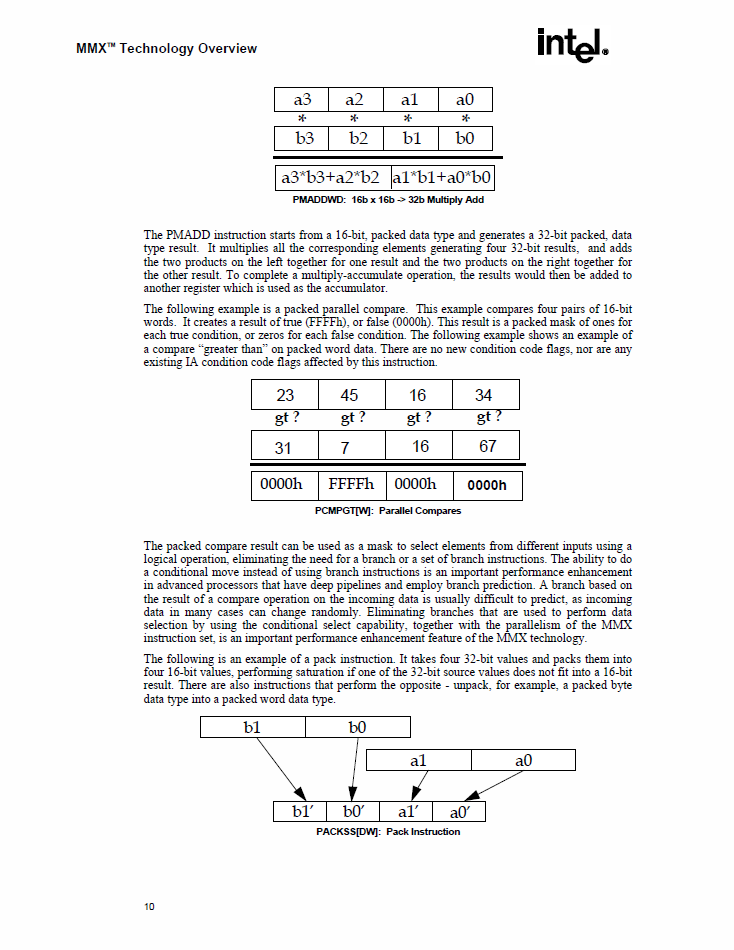 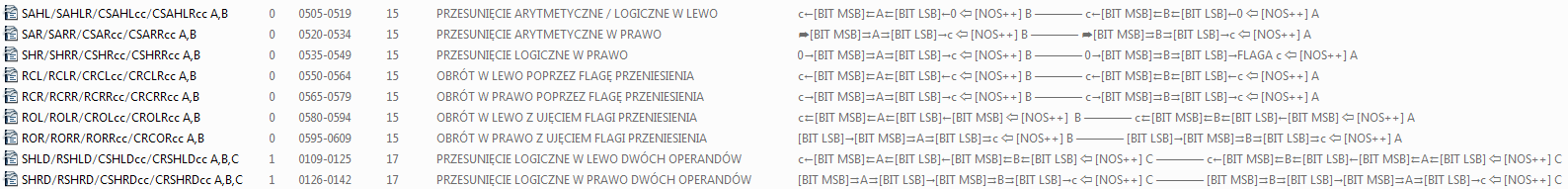 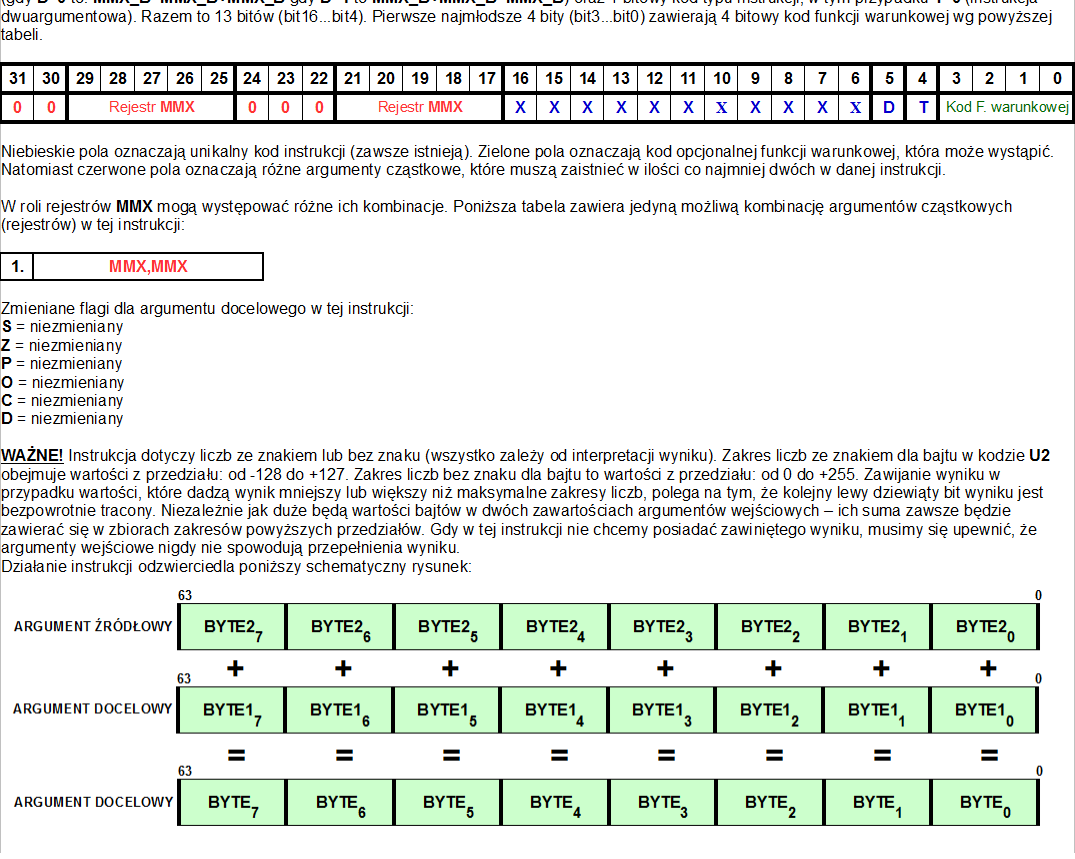 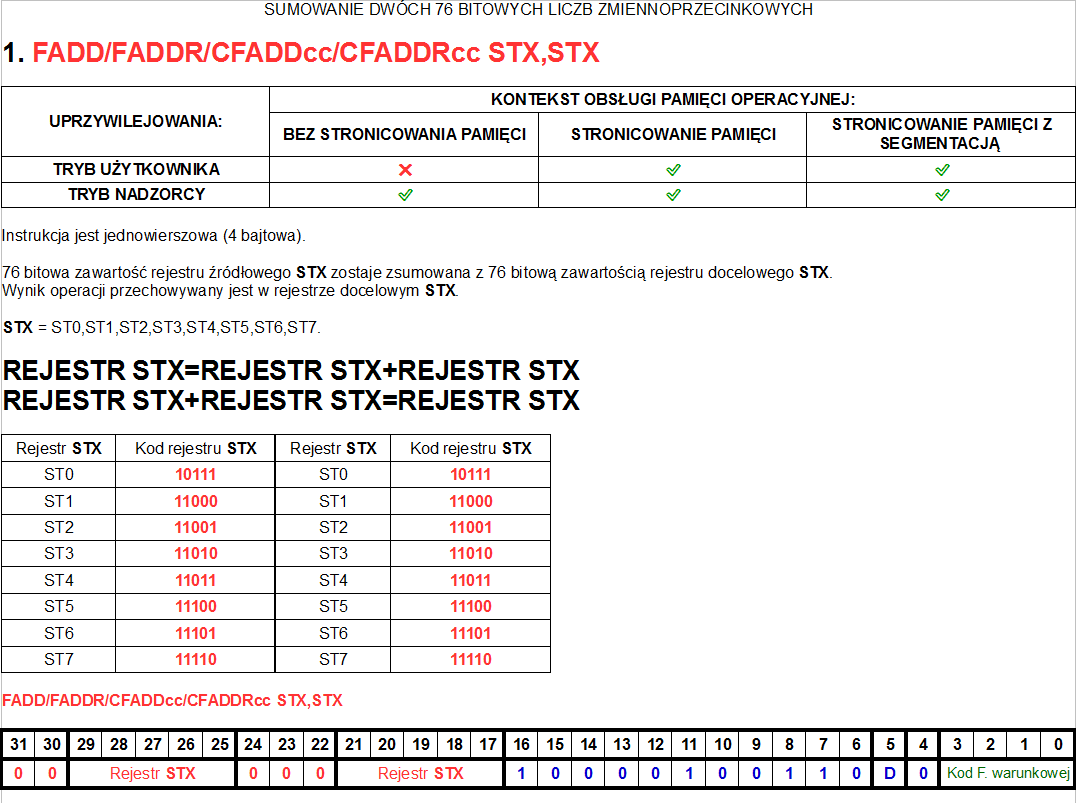 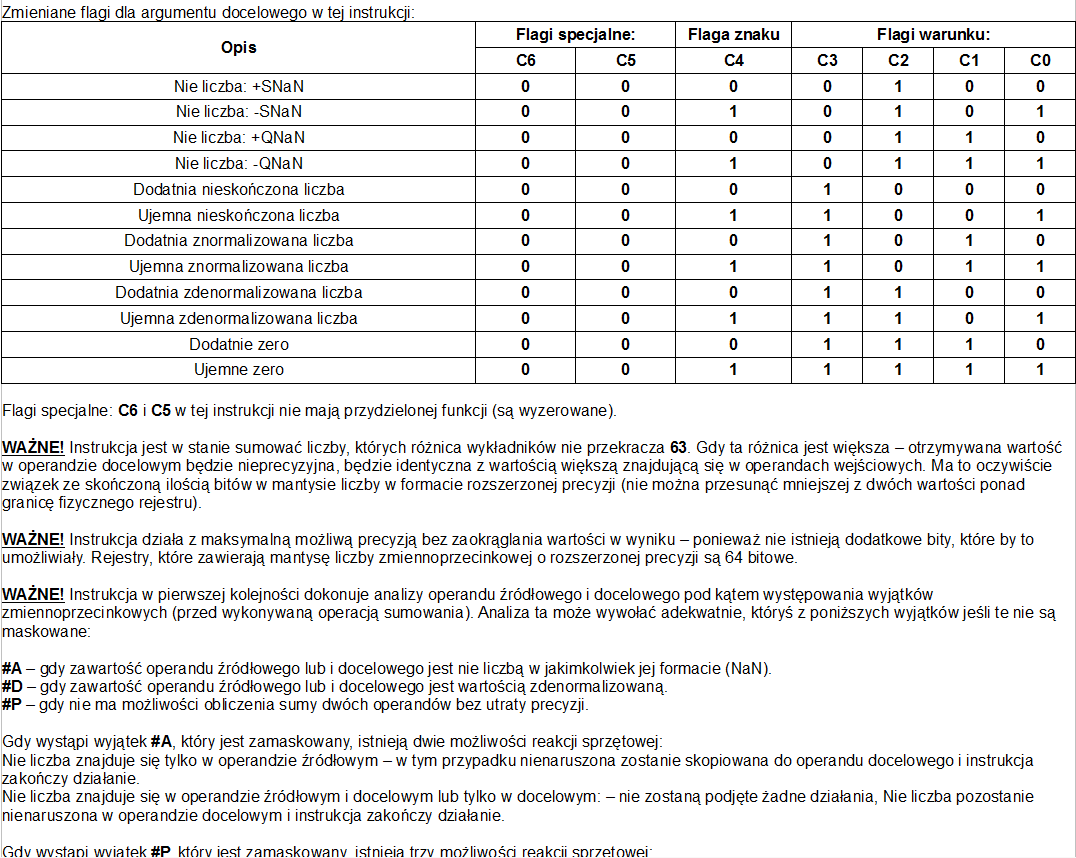 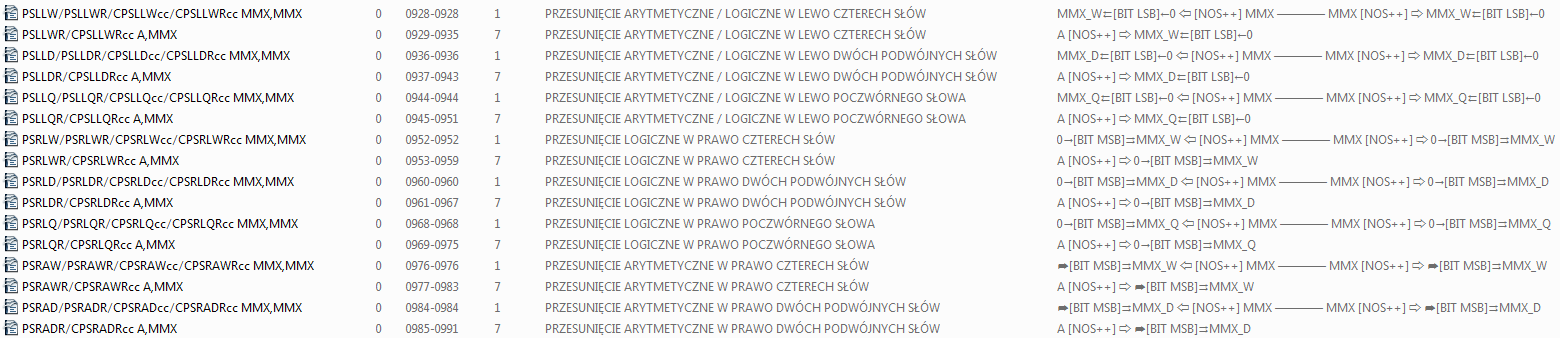 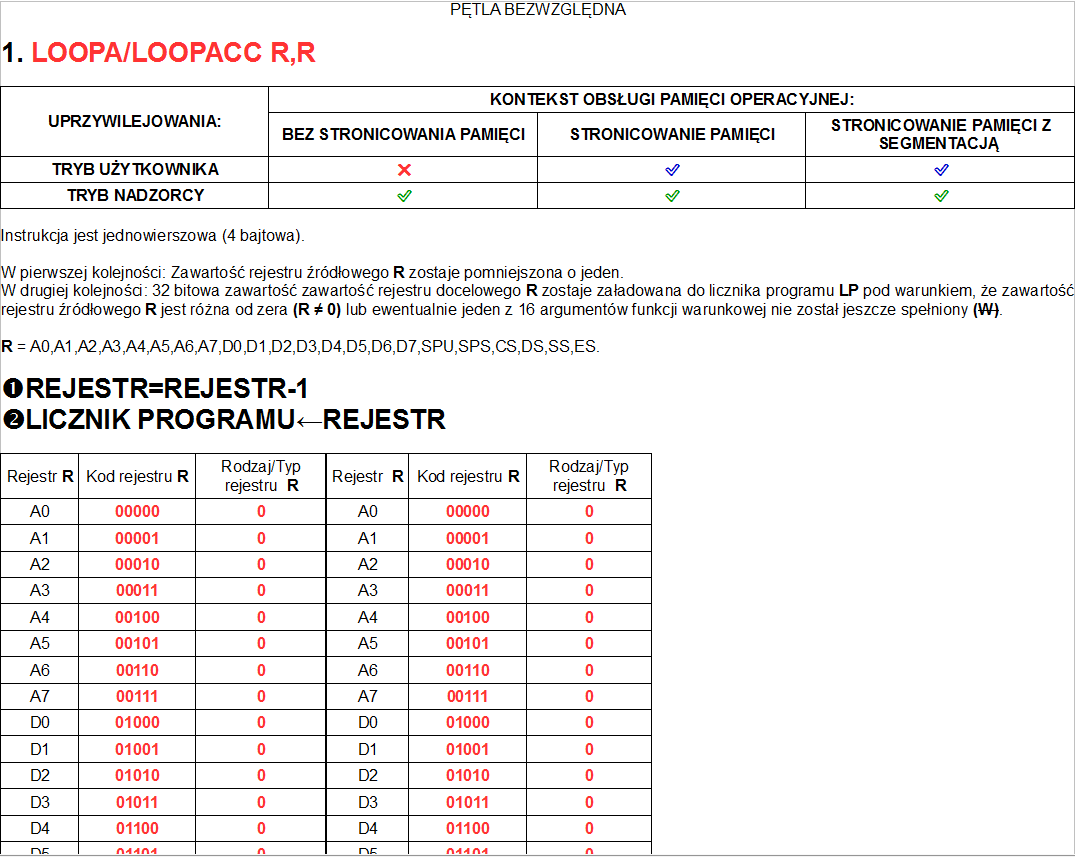 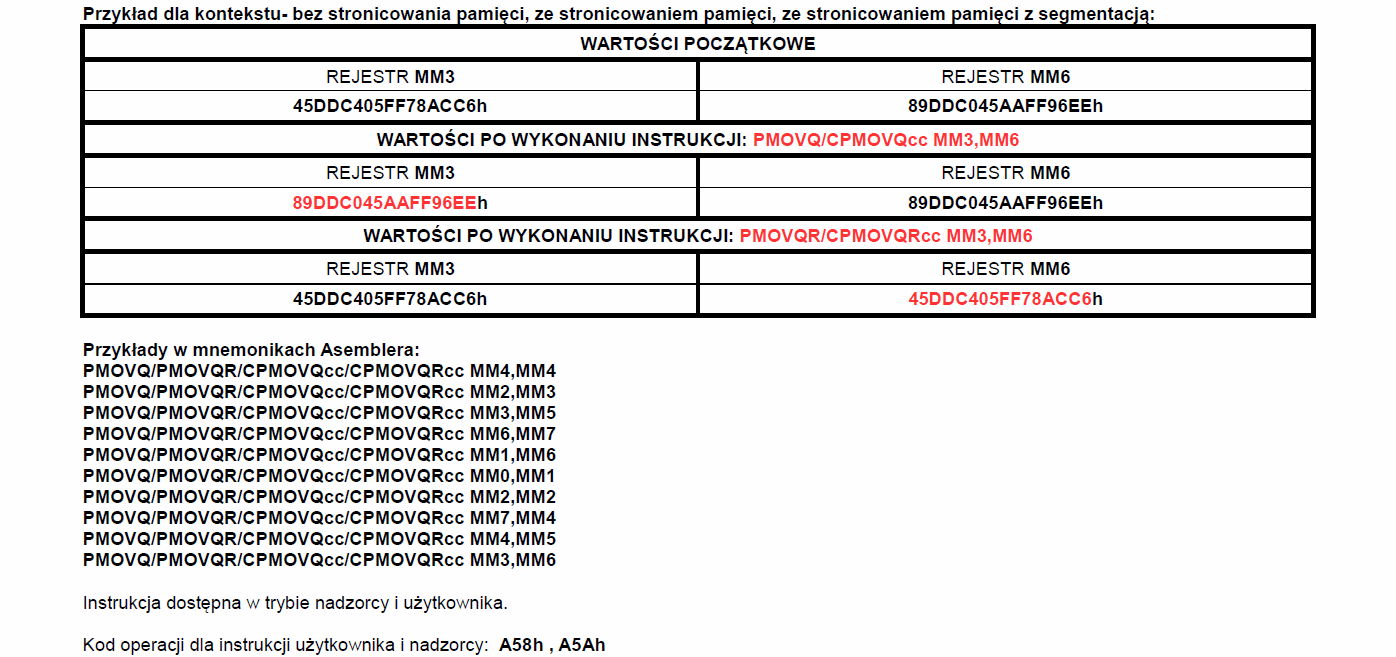 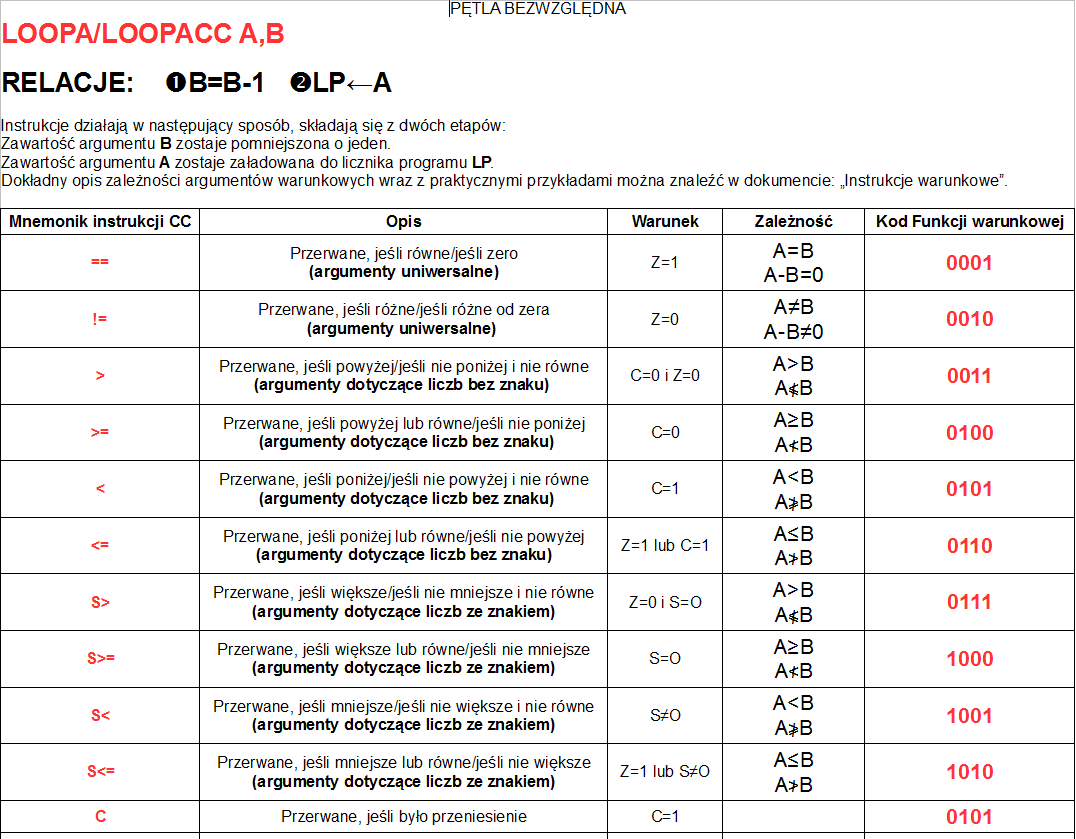 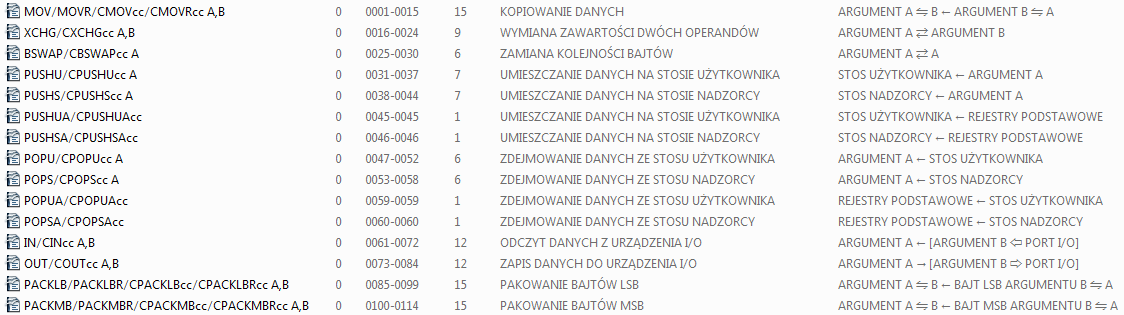 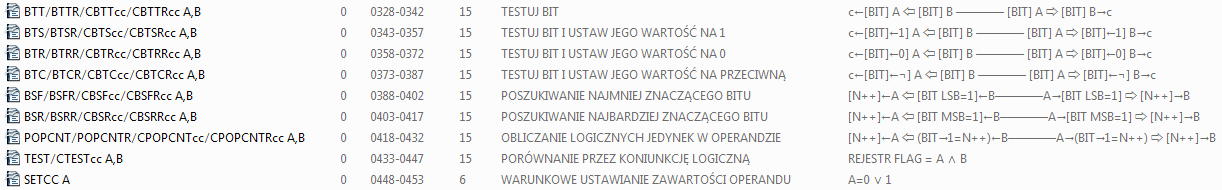 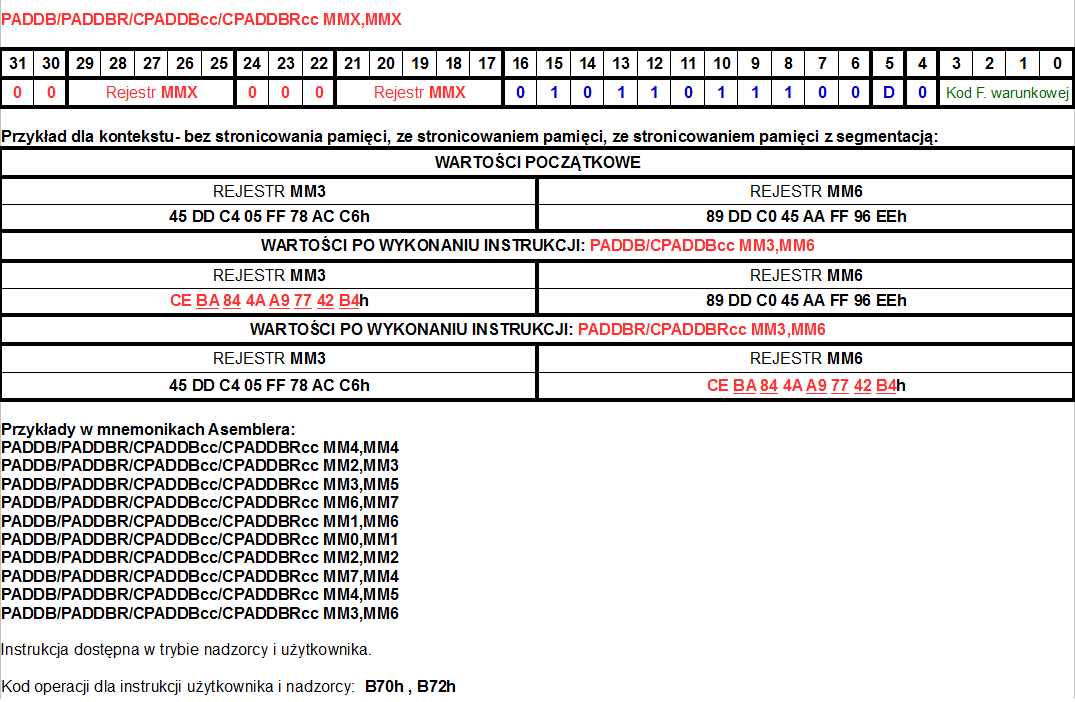 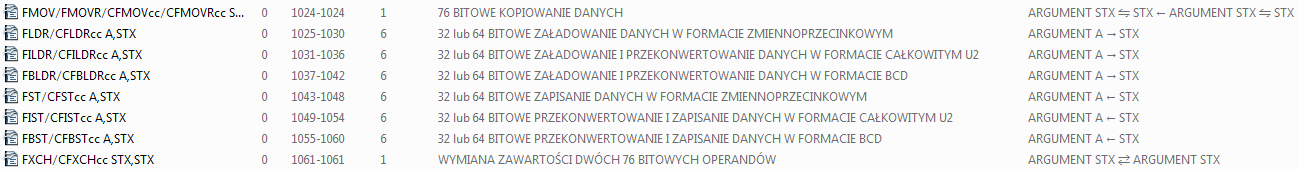 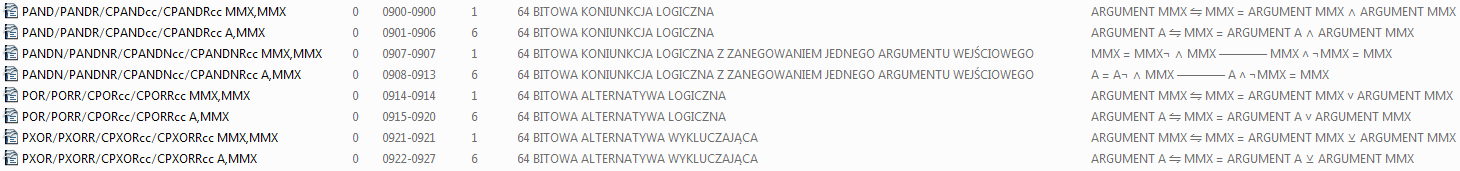 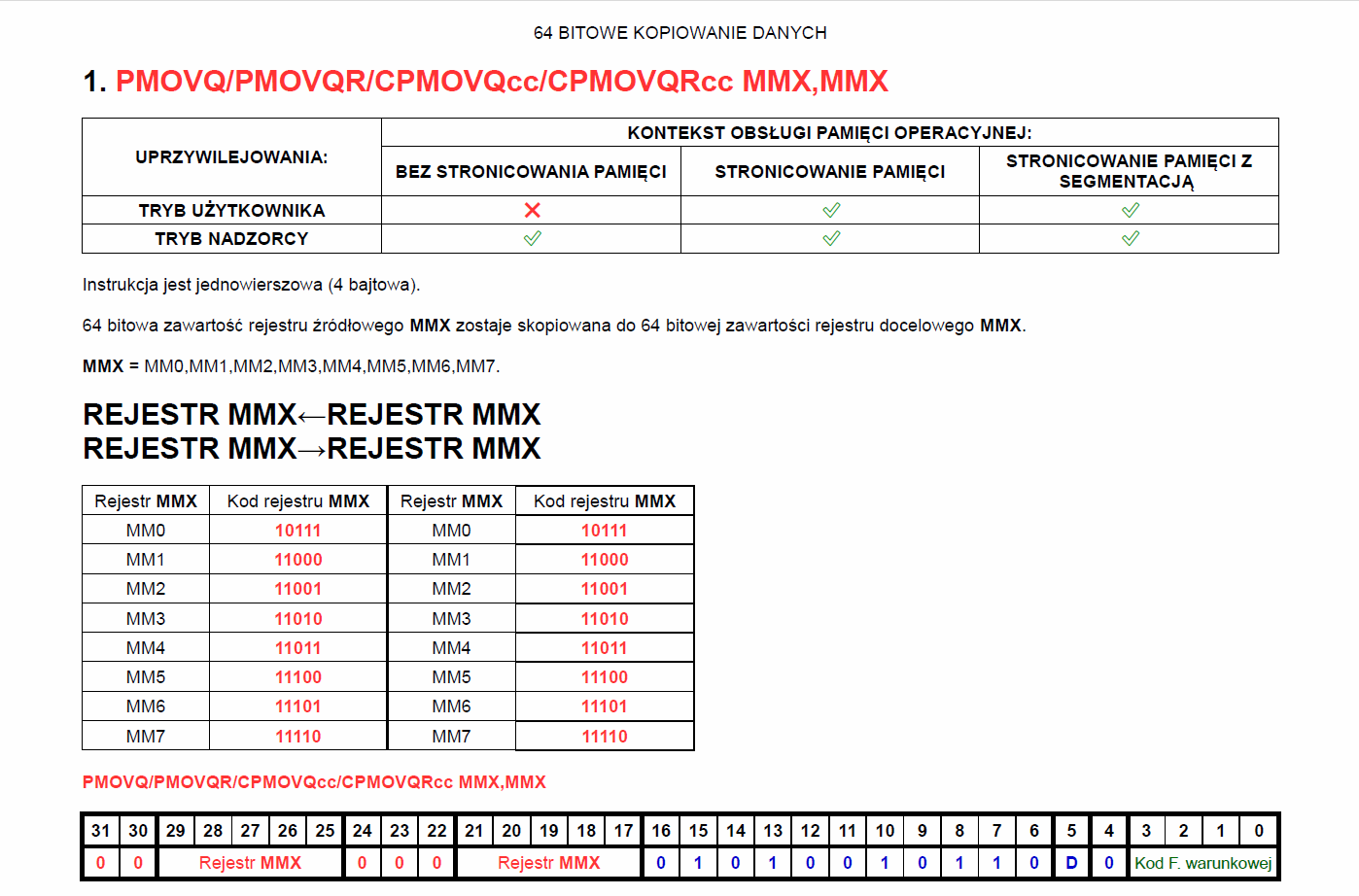 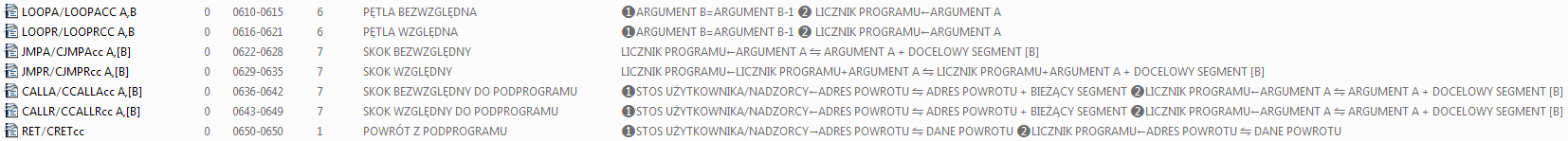 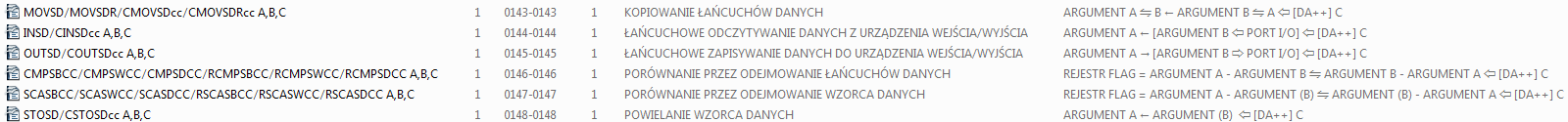 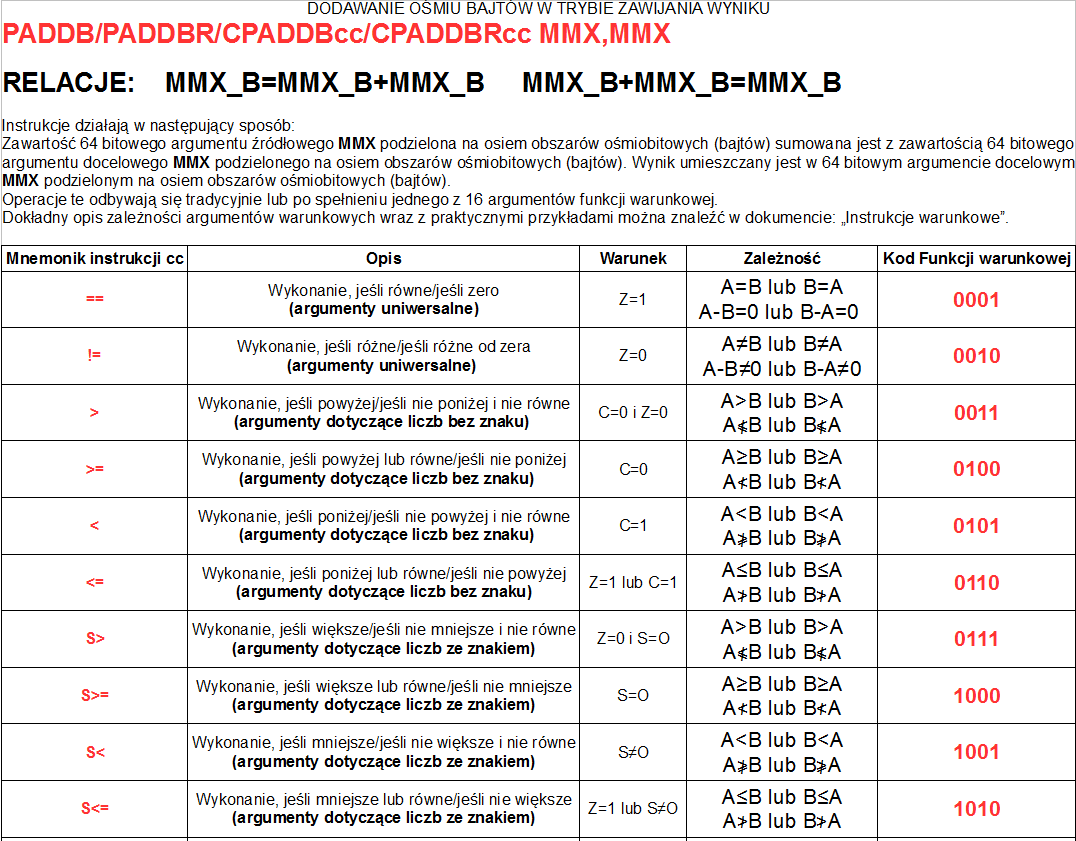 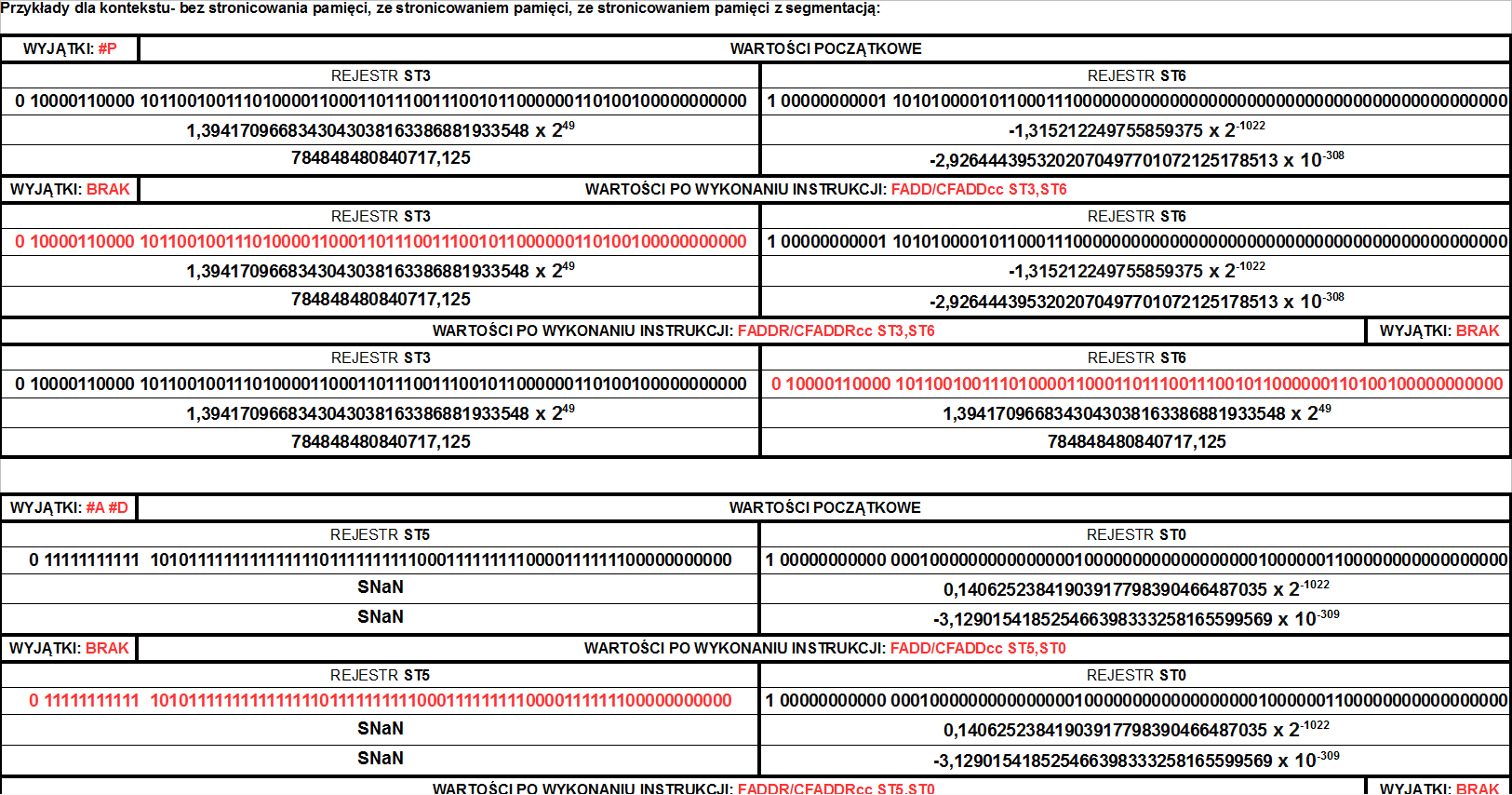 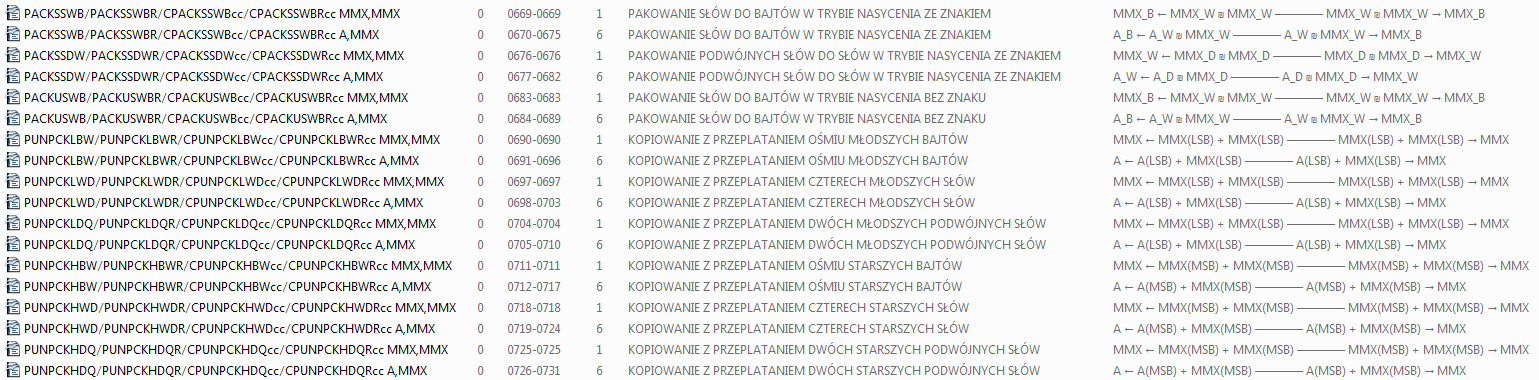 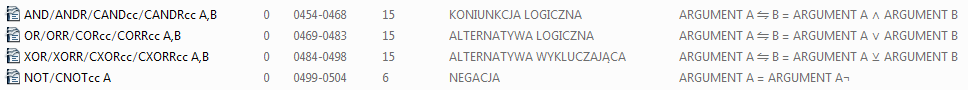 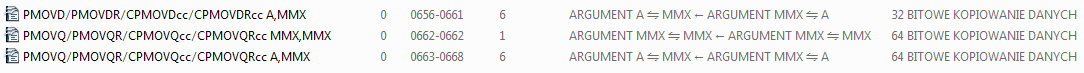 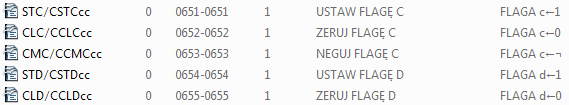 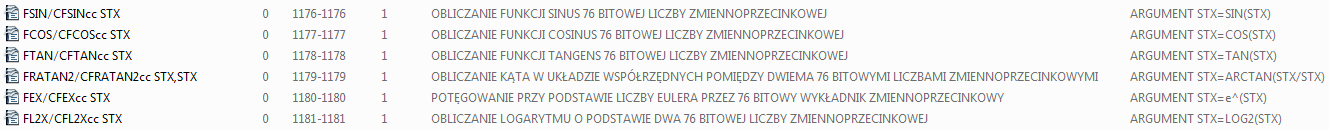 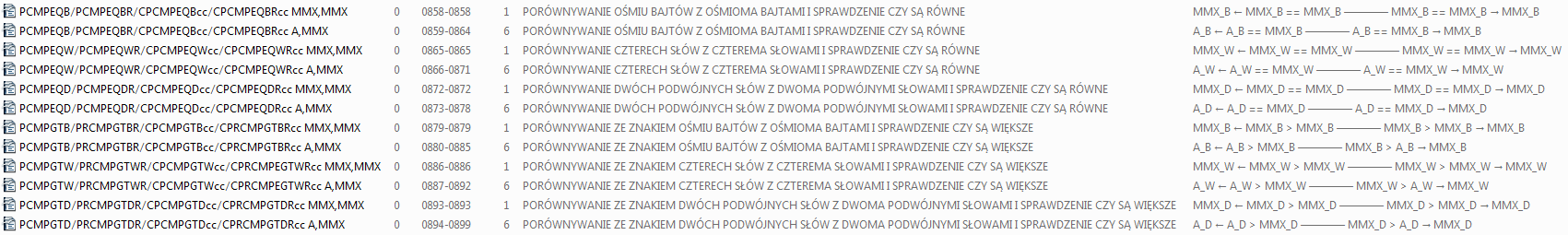 NOWY CEL
 KOMPUTER NA UKŁADACH TTL
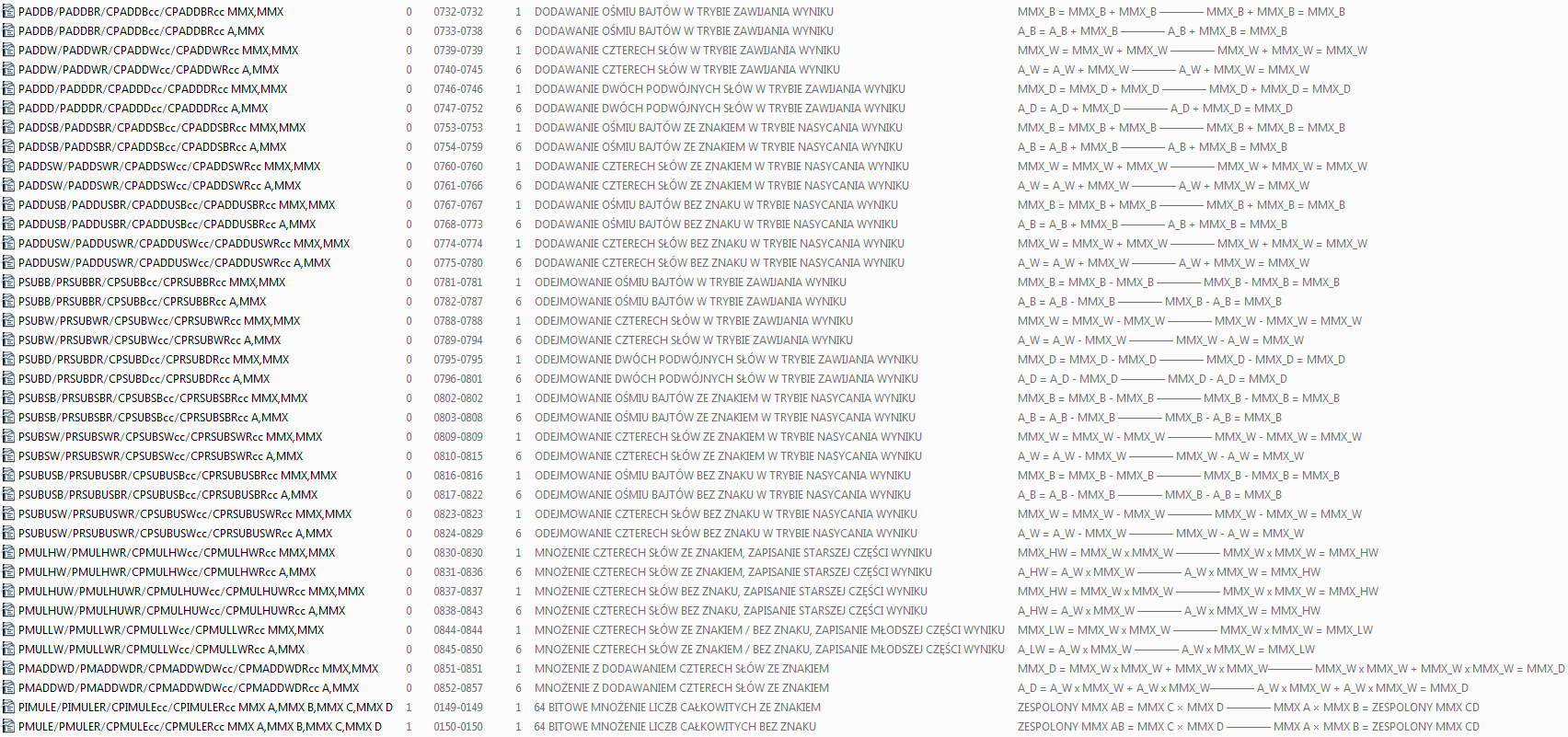 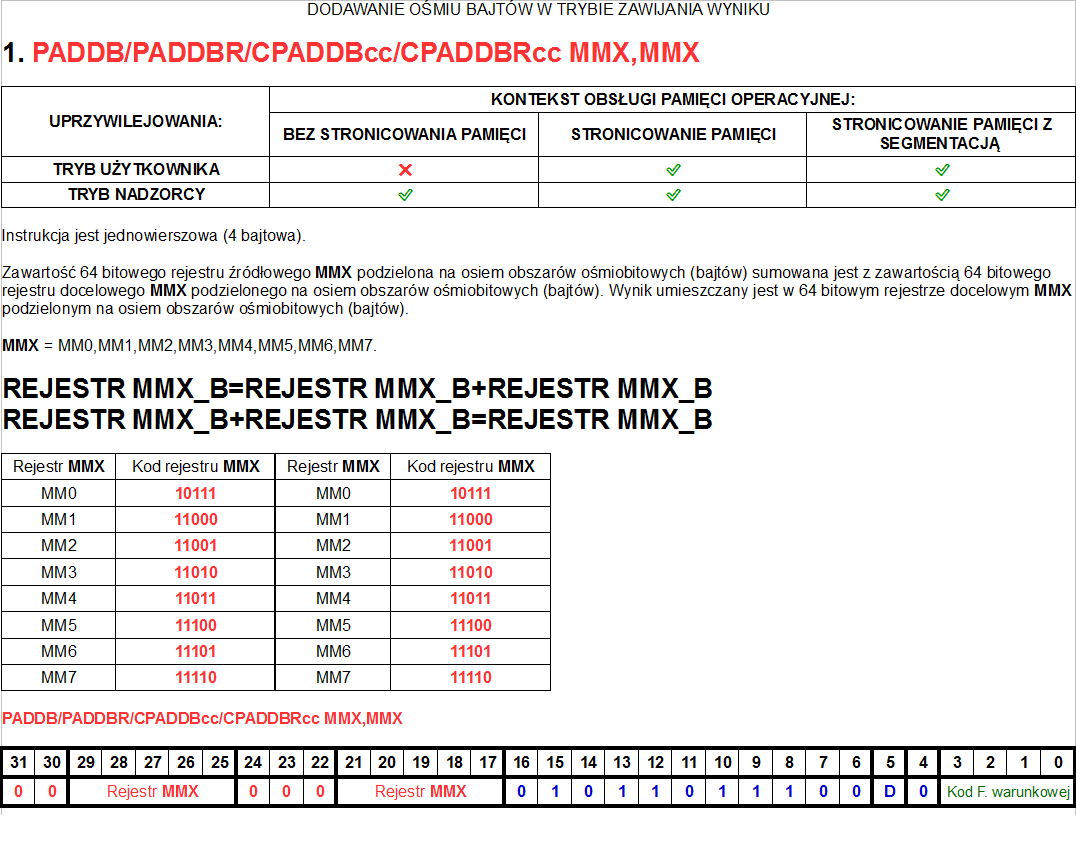 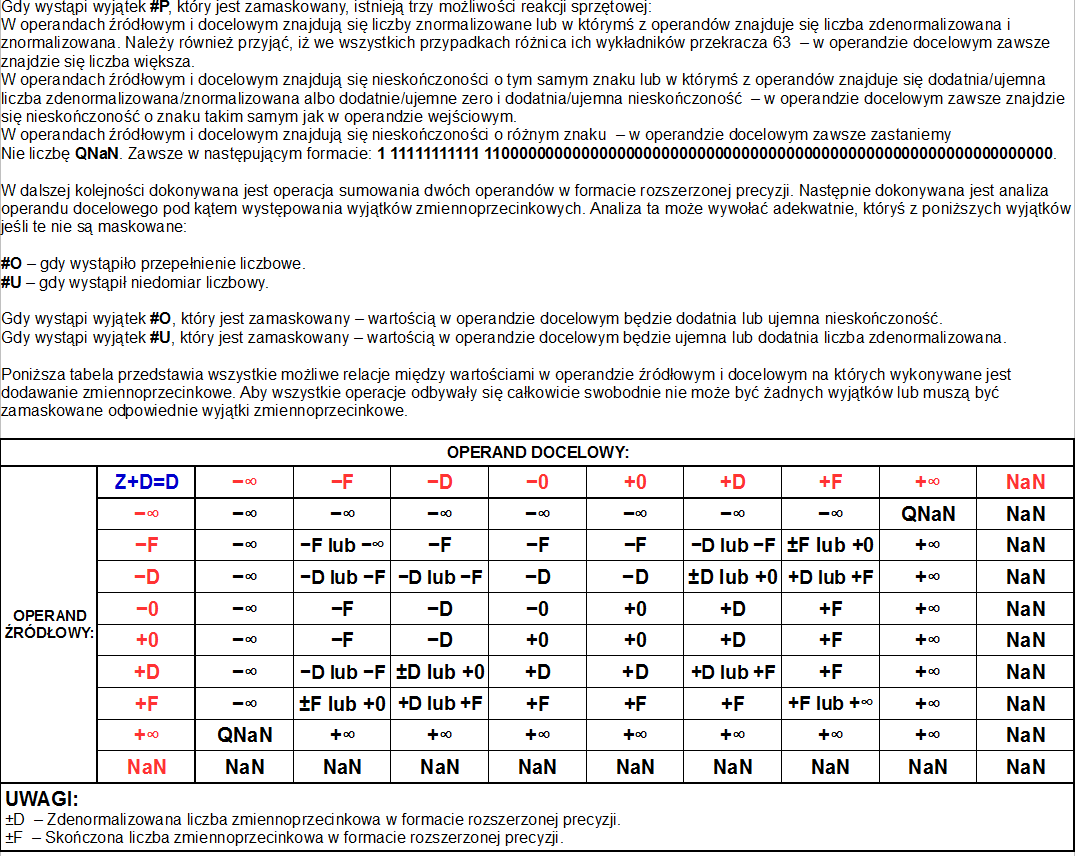 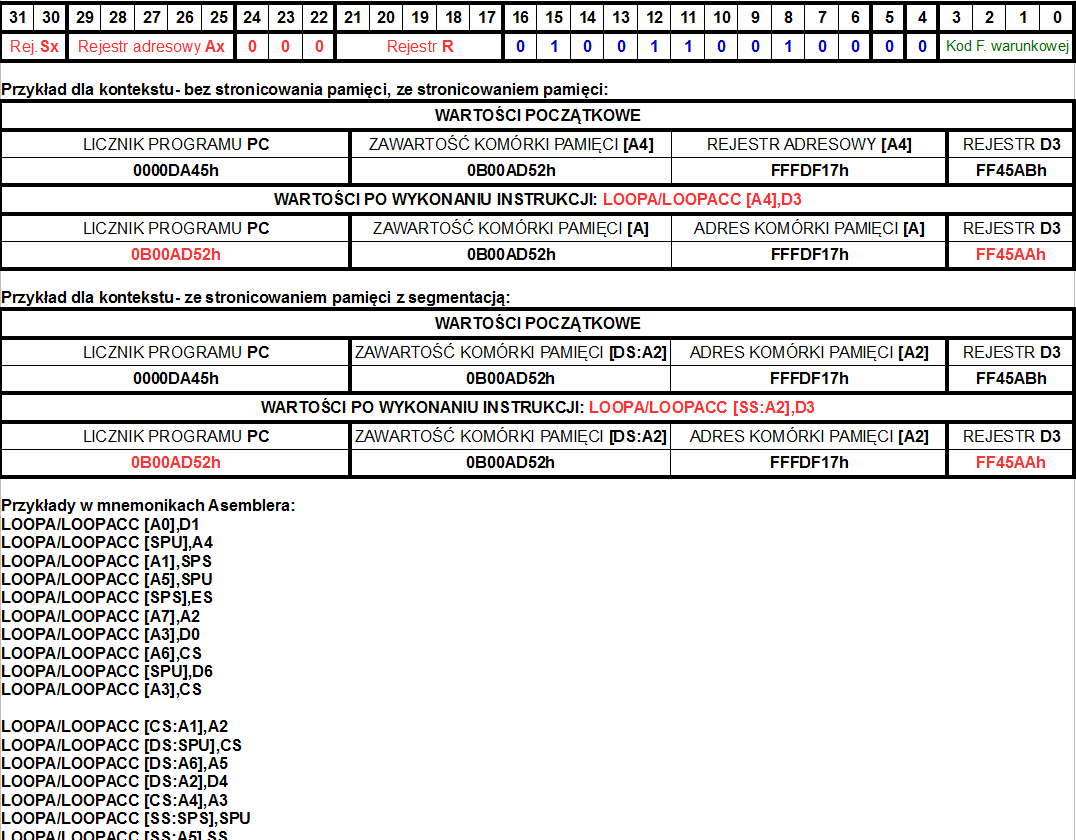 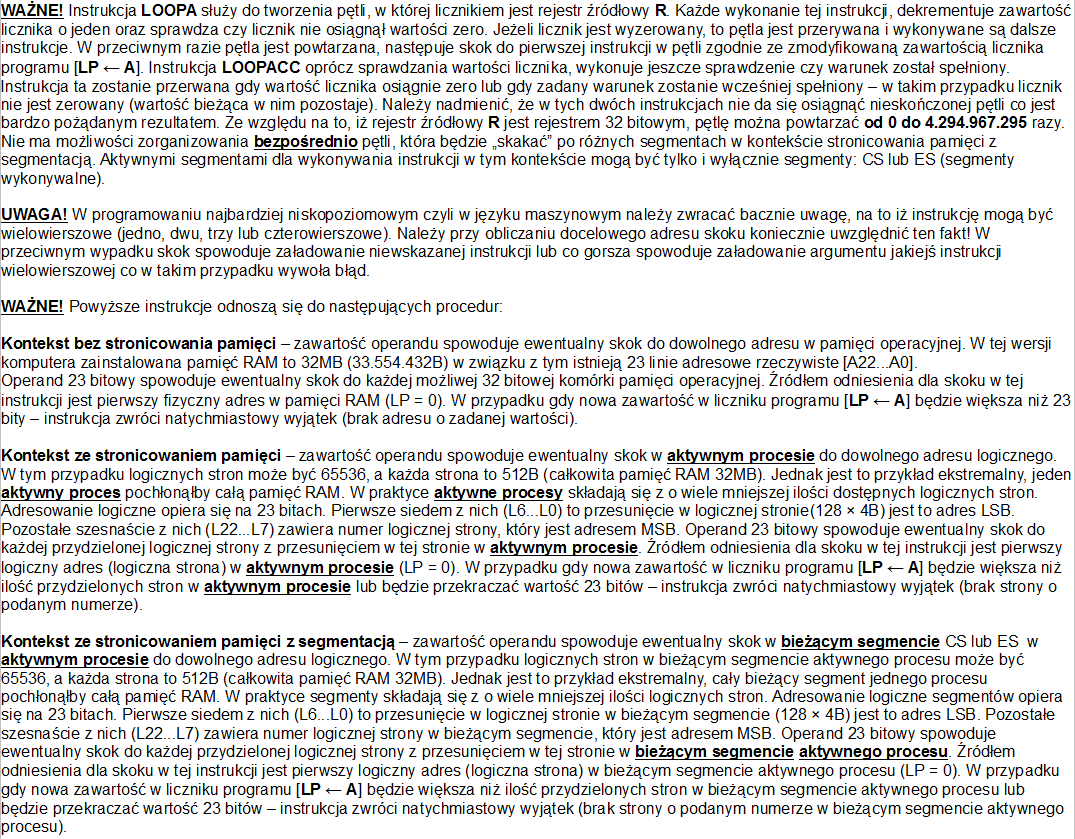 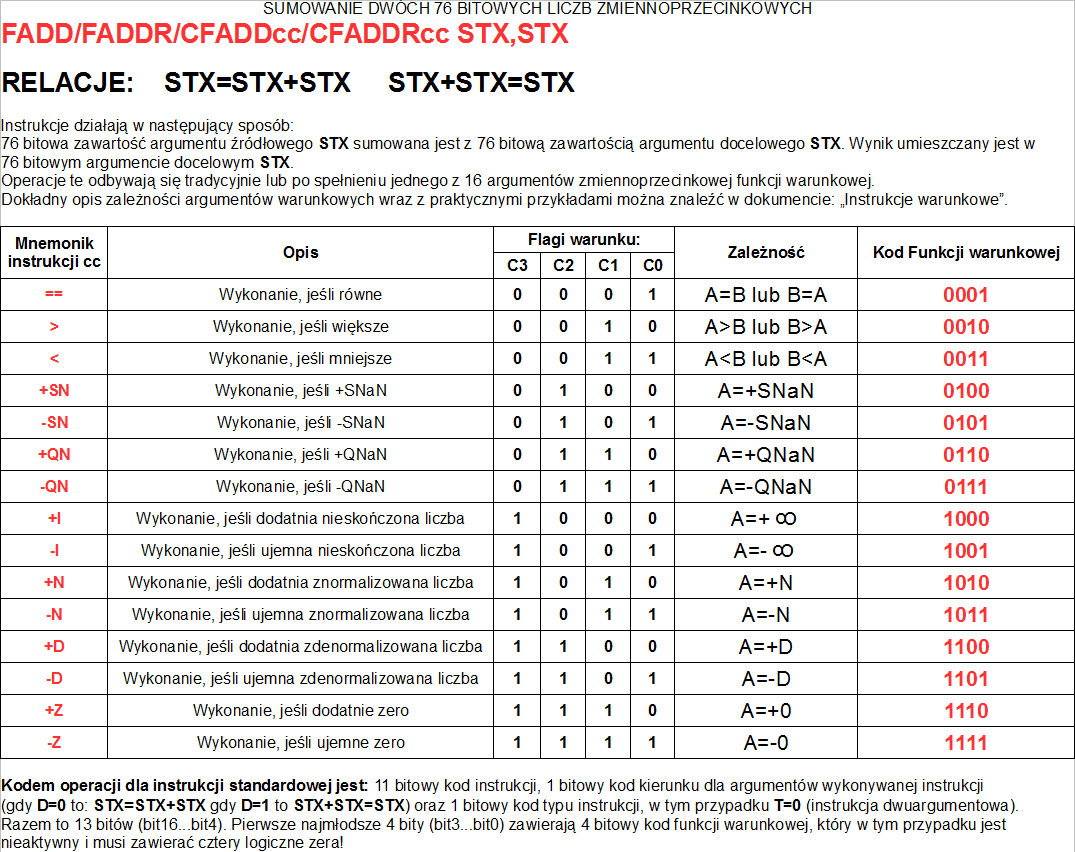 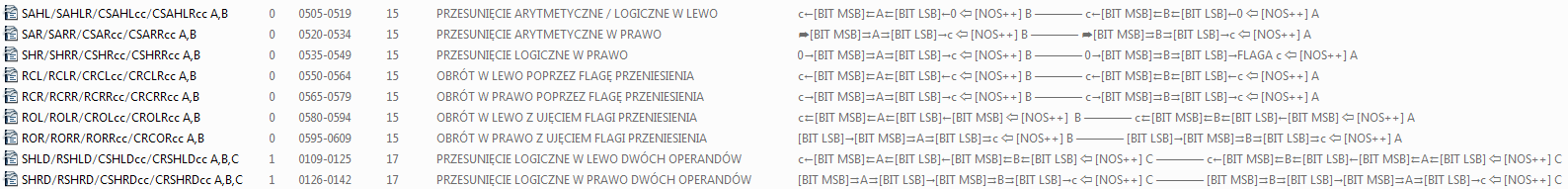 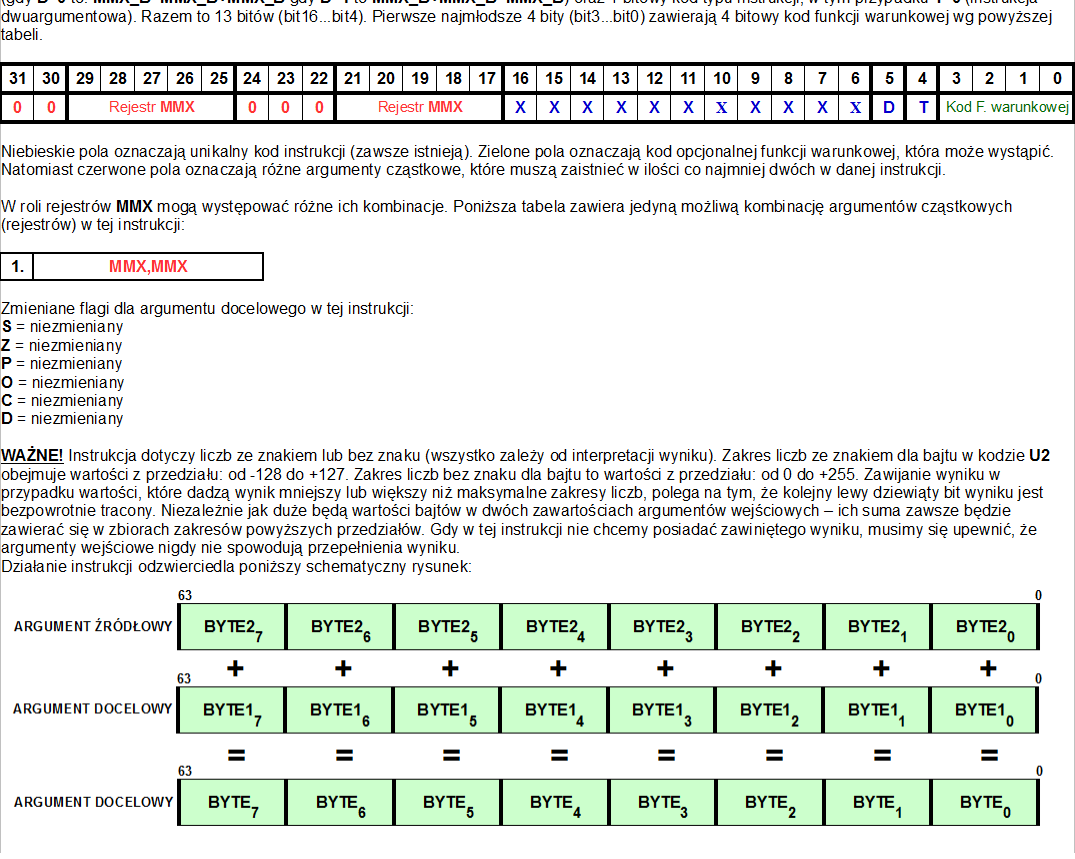 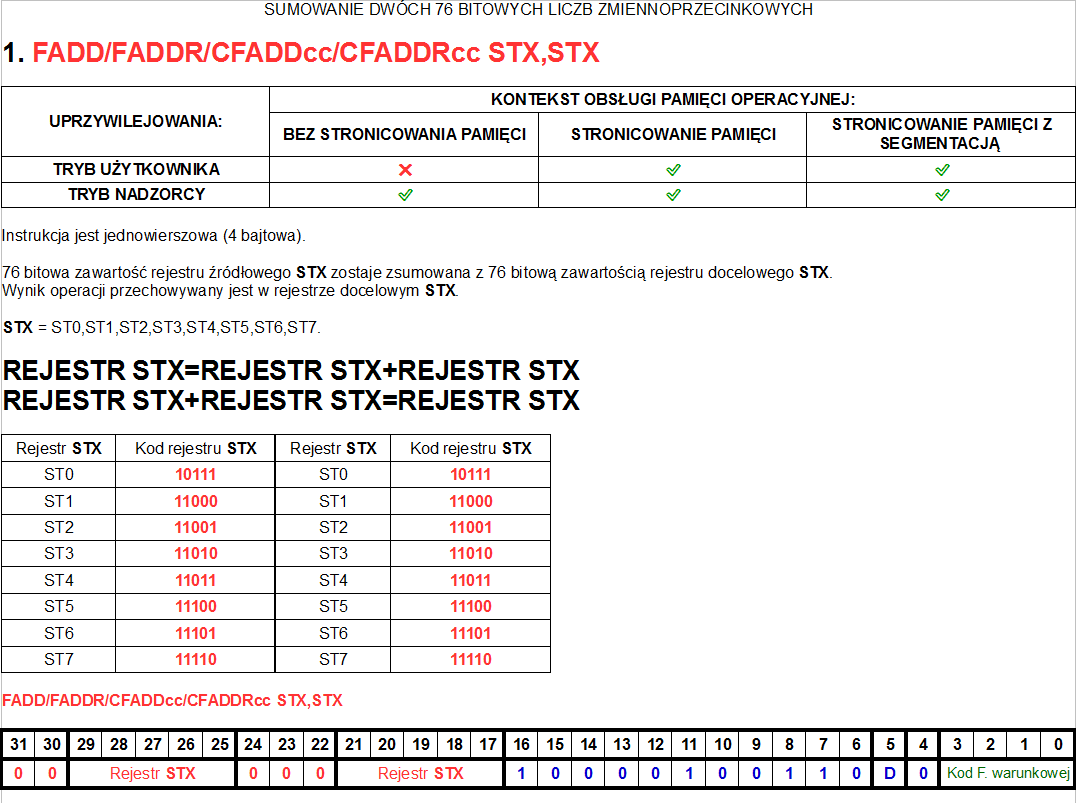 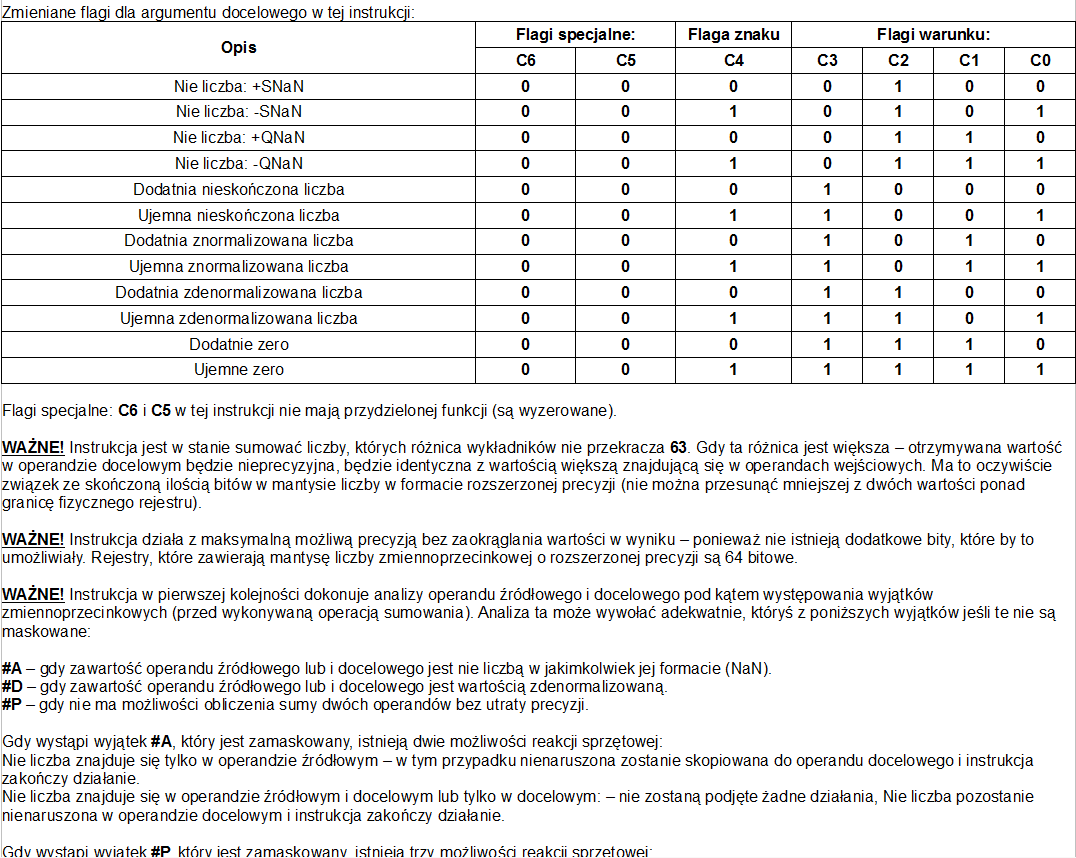 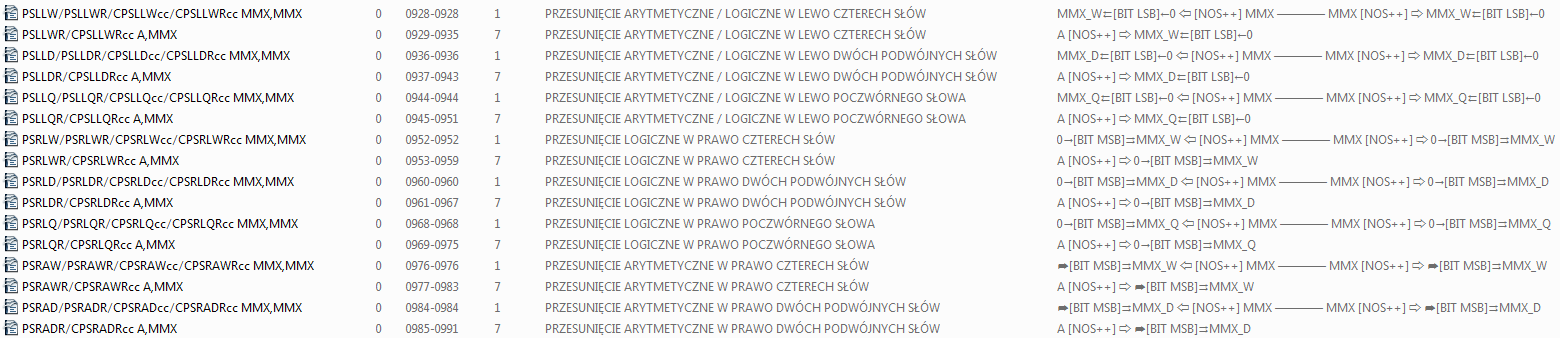 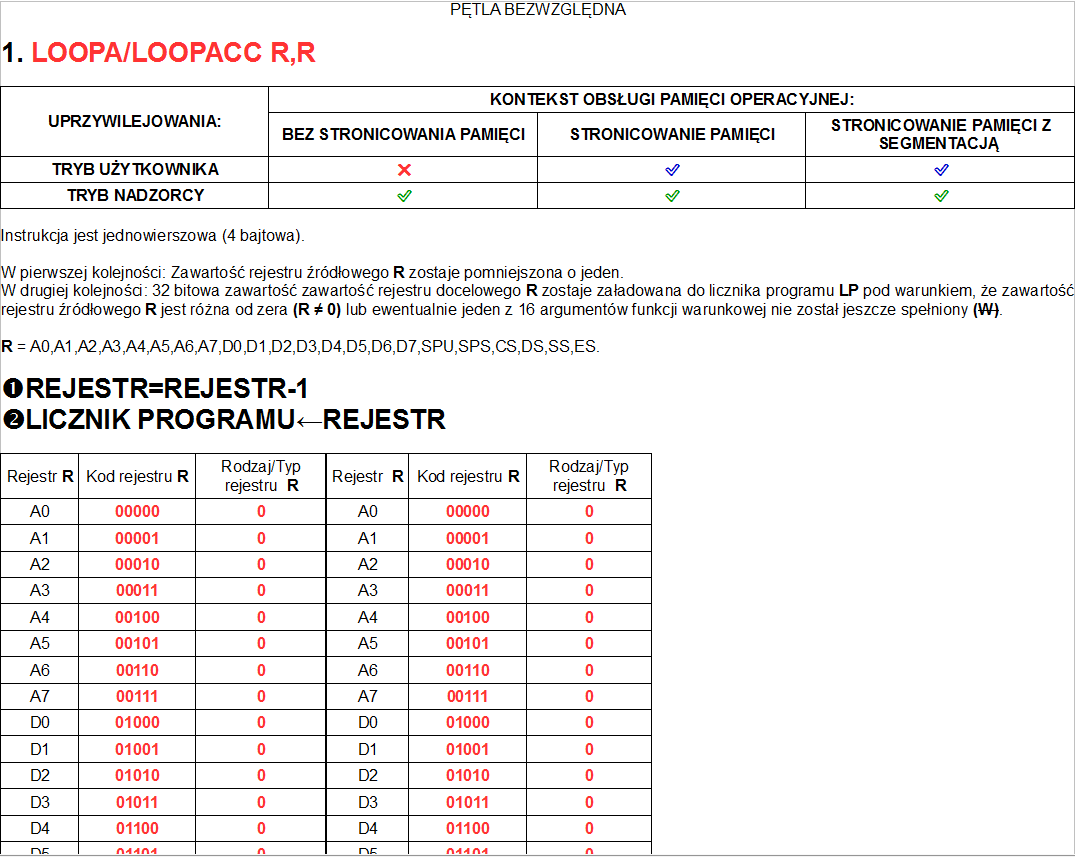 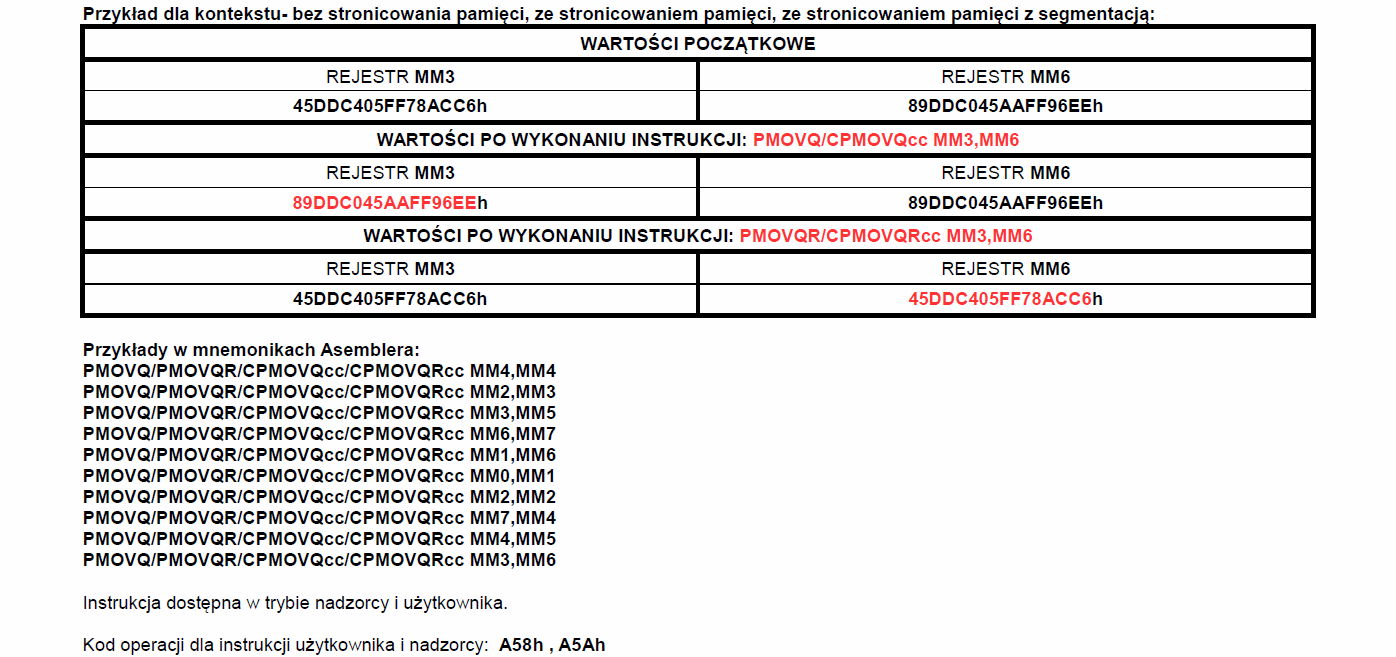 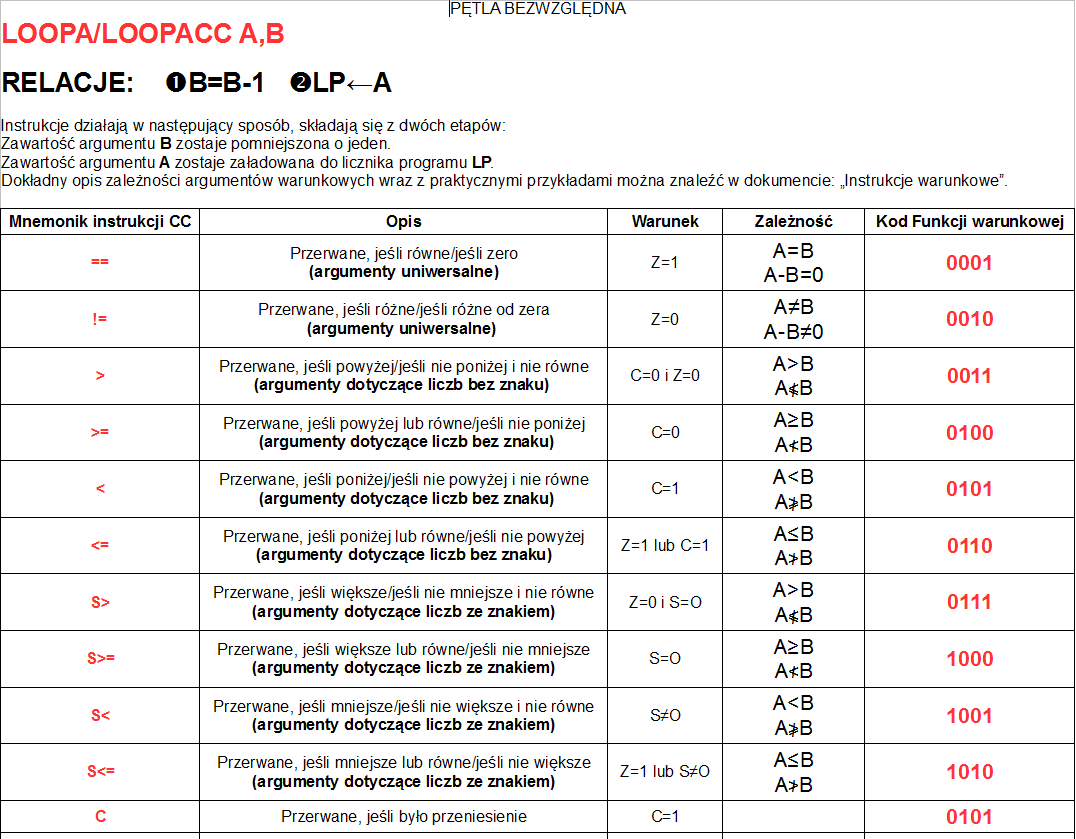 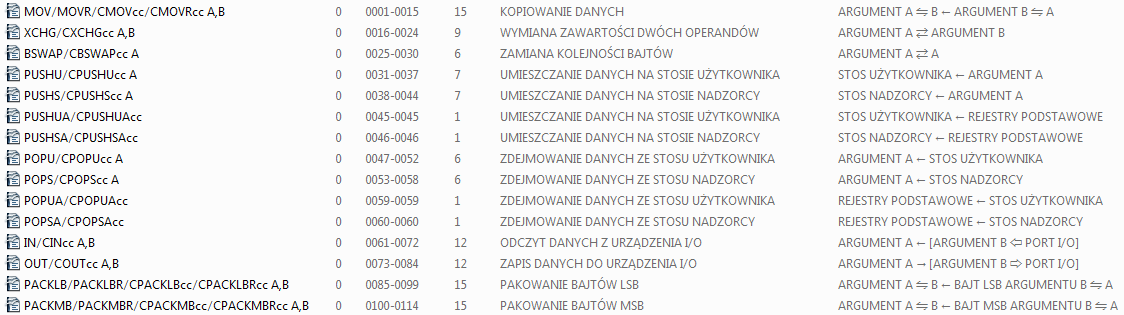 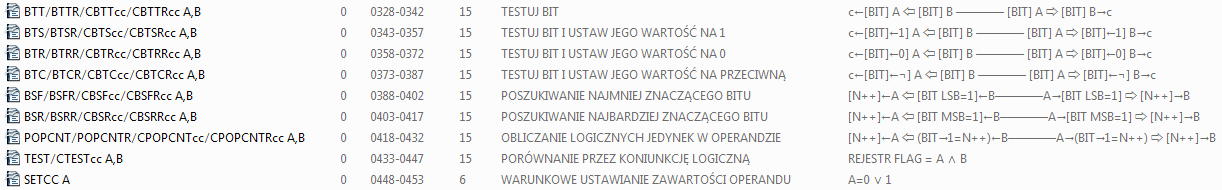 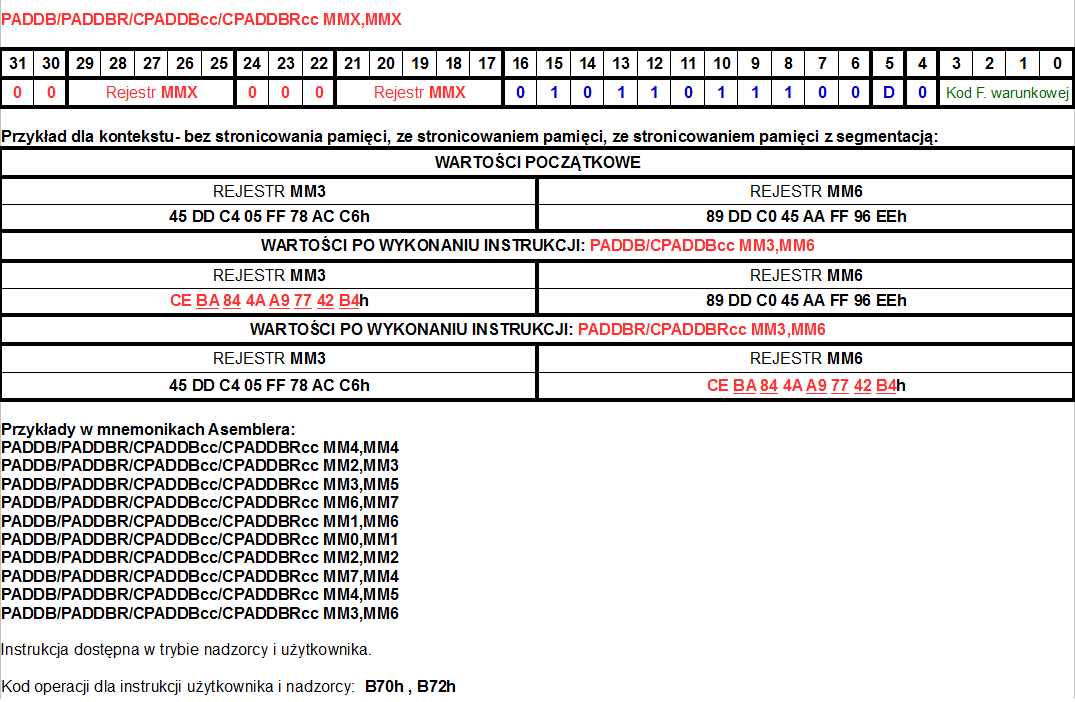 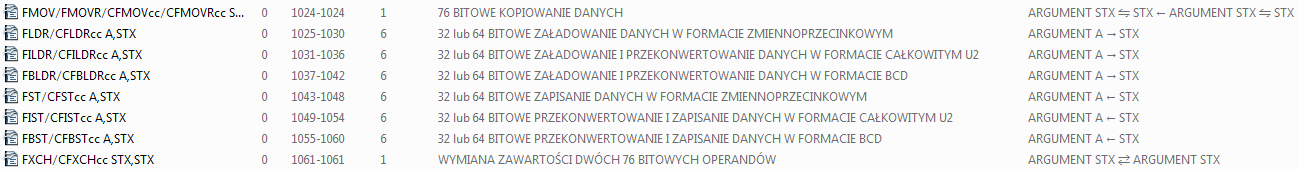 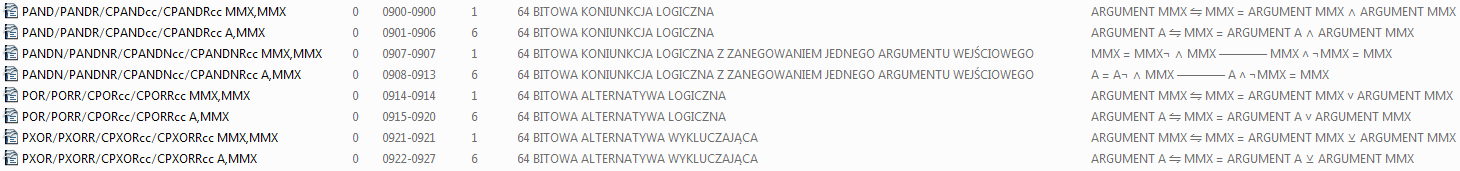 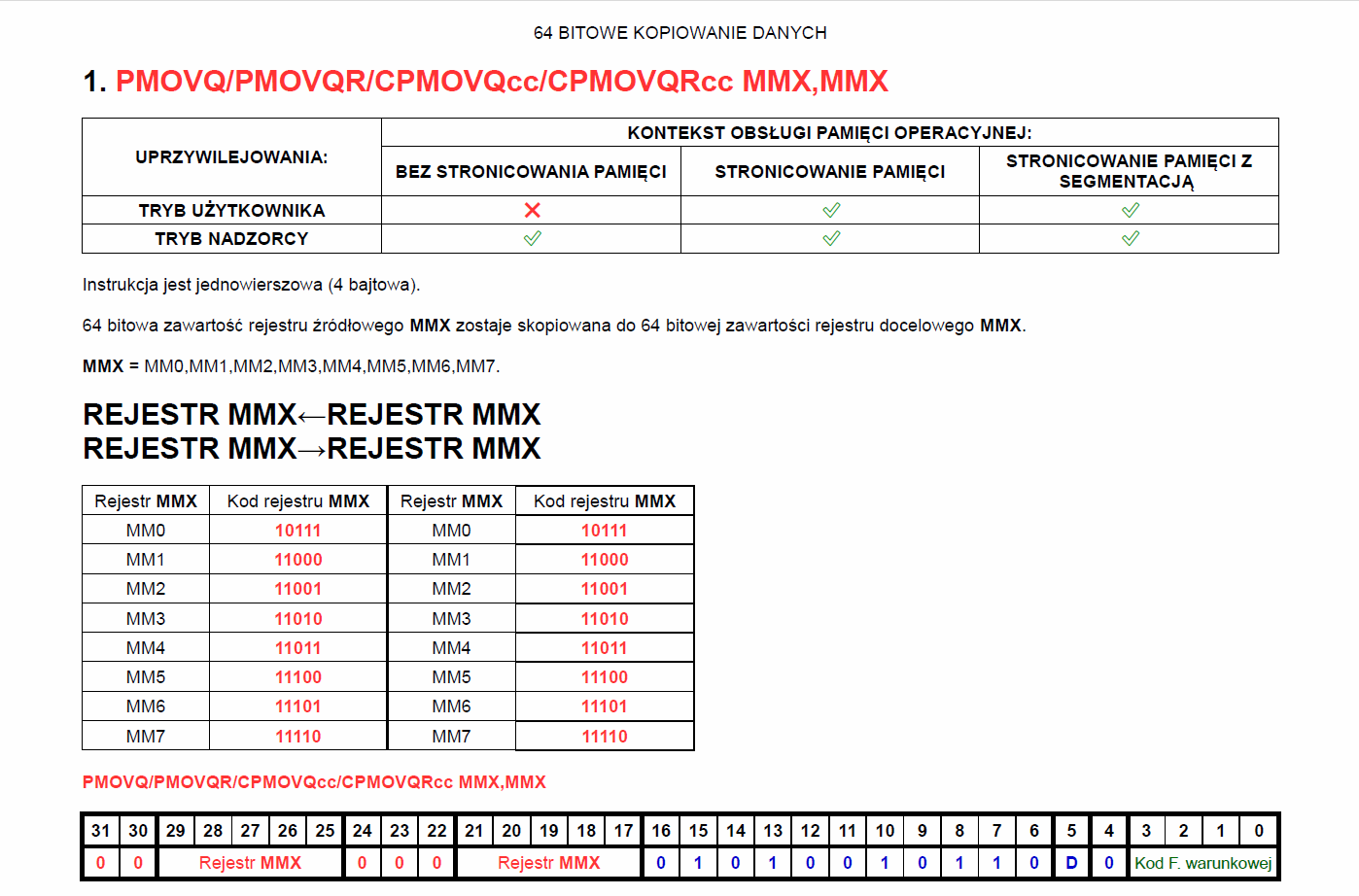 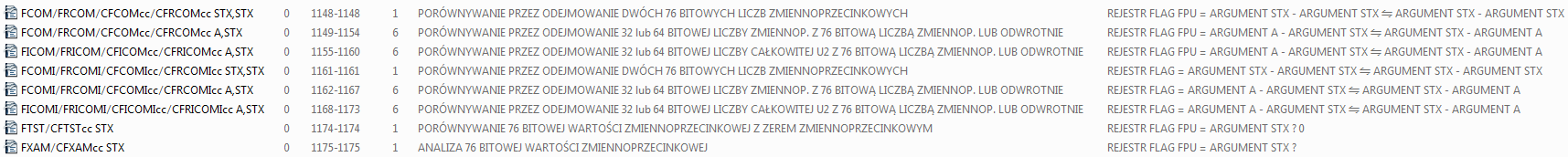 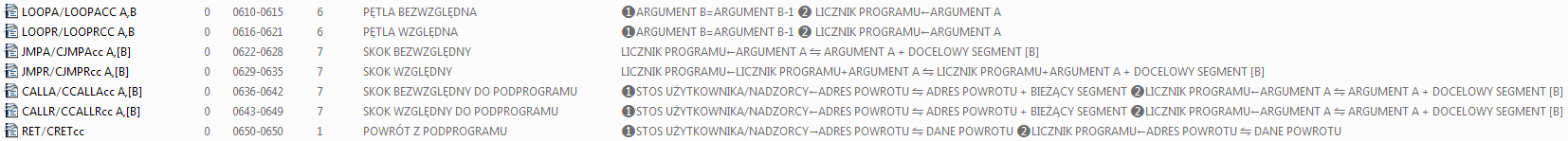 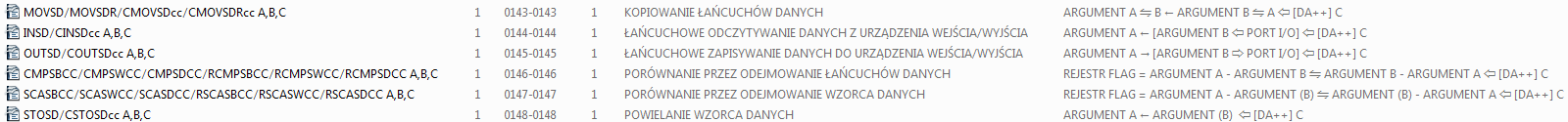 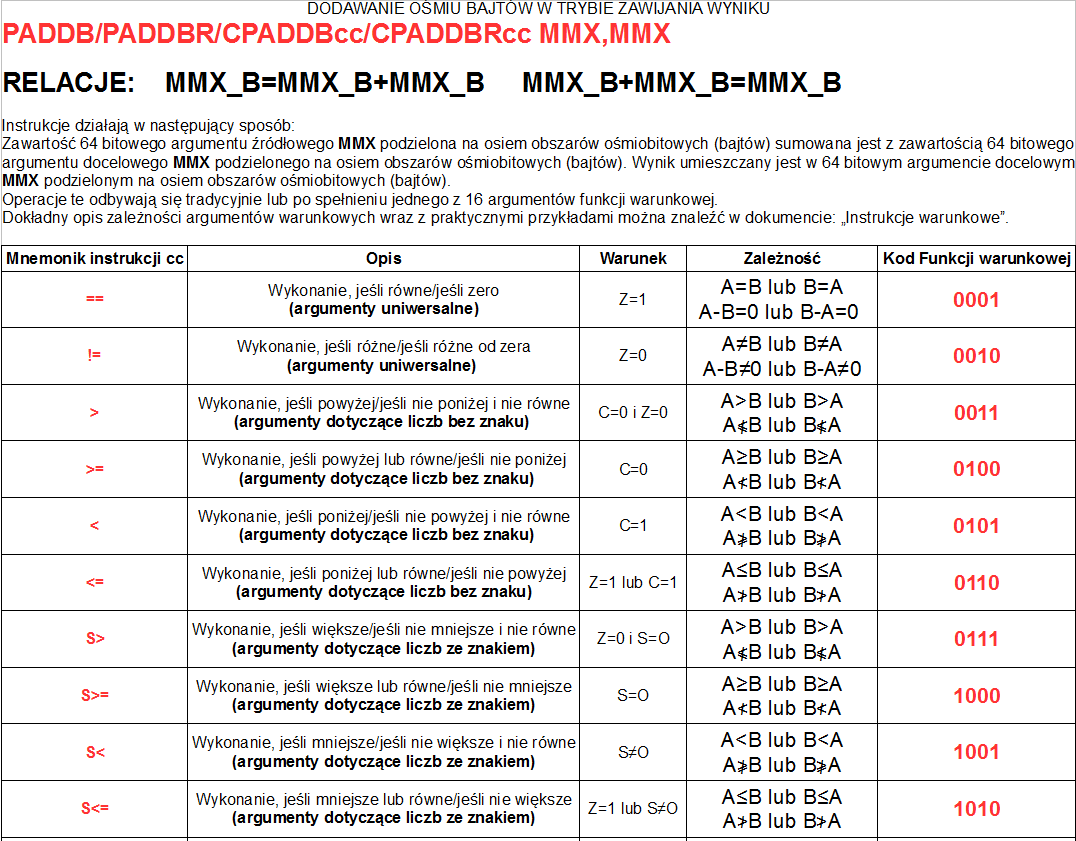 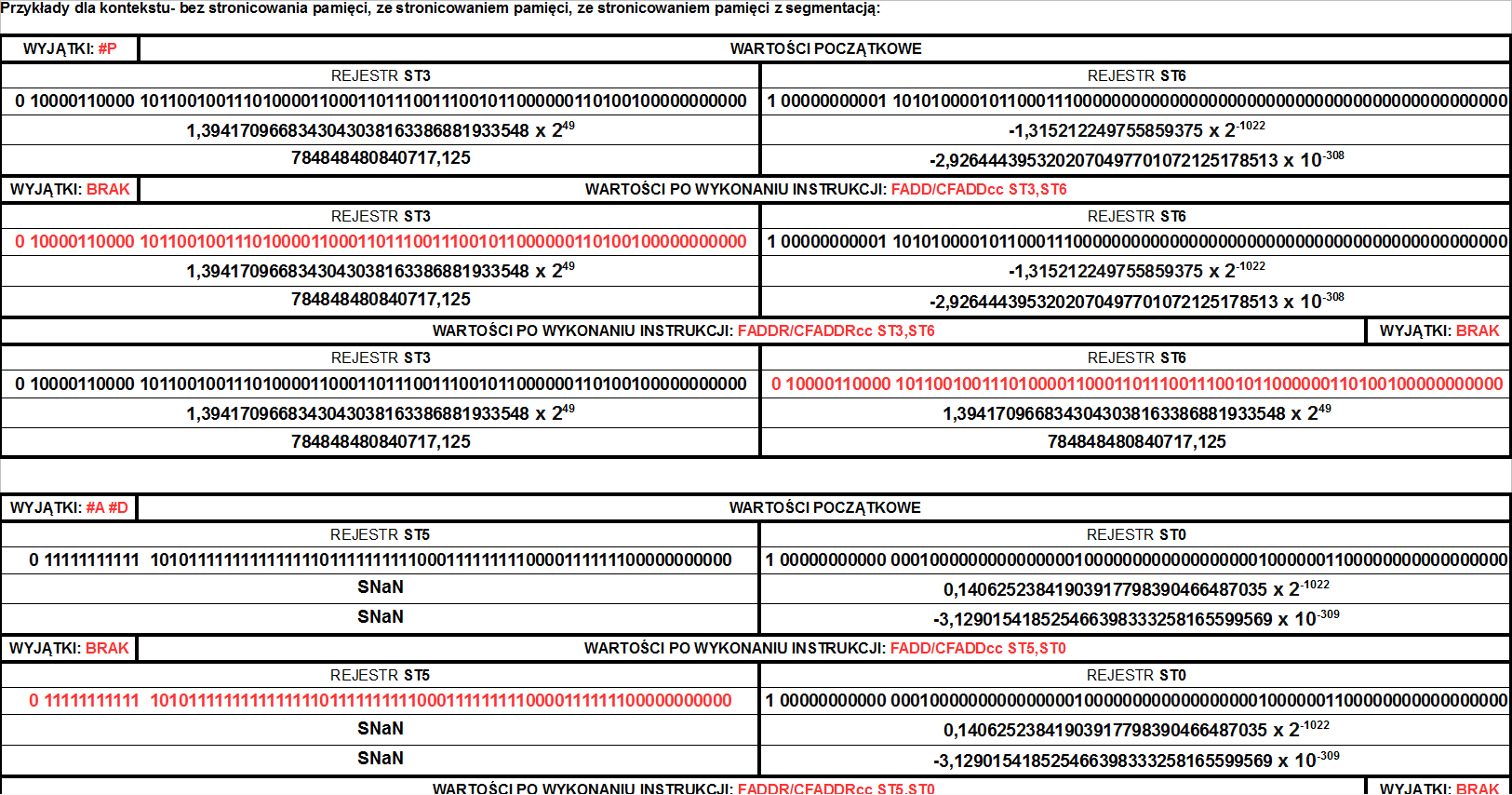 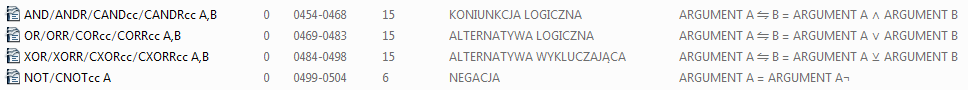 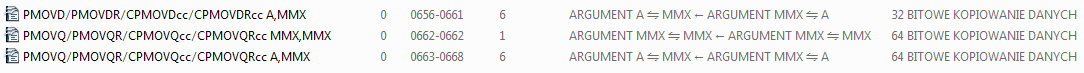 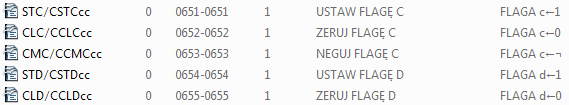 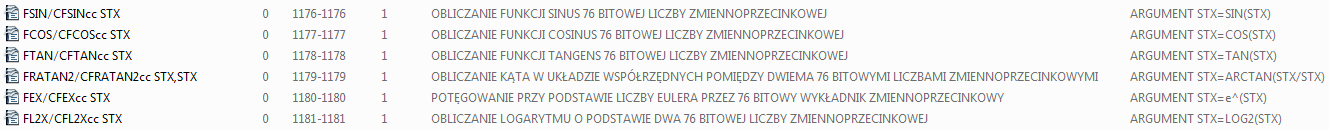 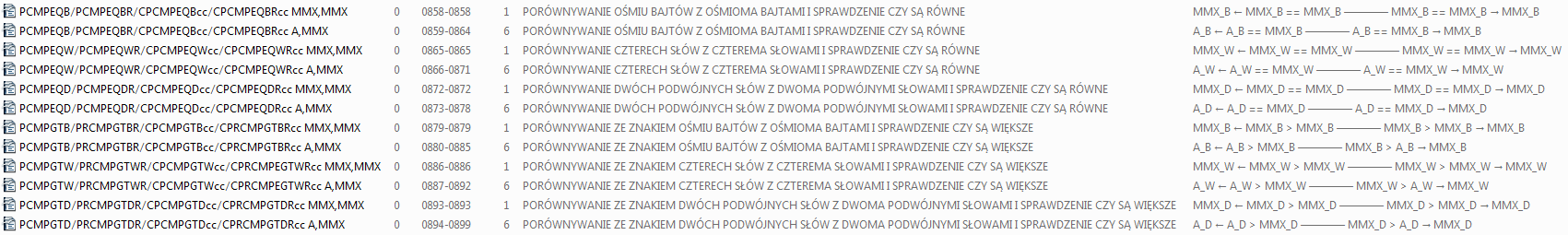 NOWY CEL
 KOMPUTER NA UKŁADACH TTL
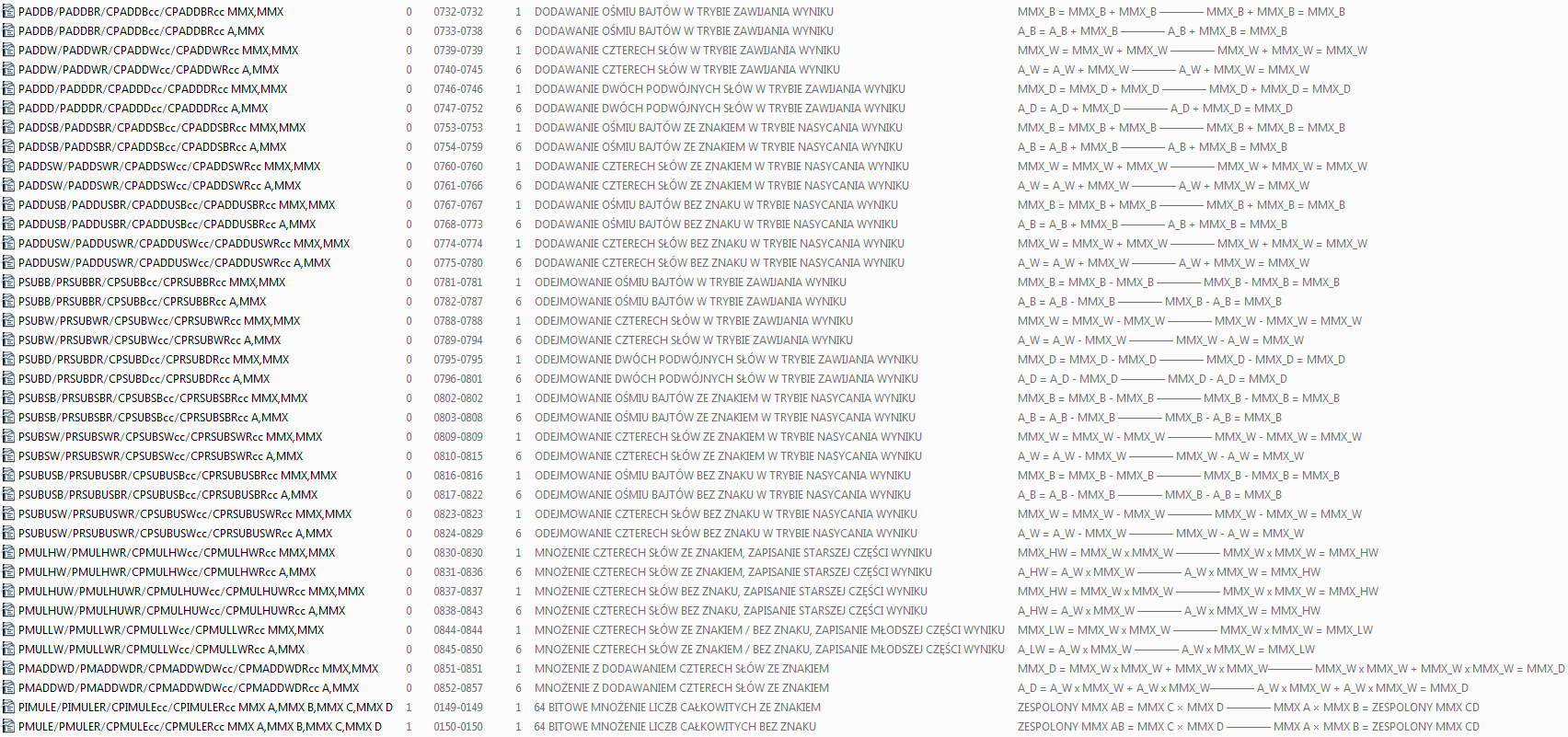 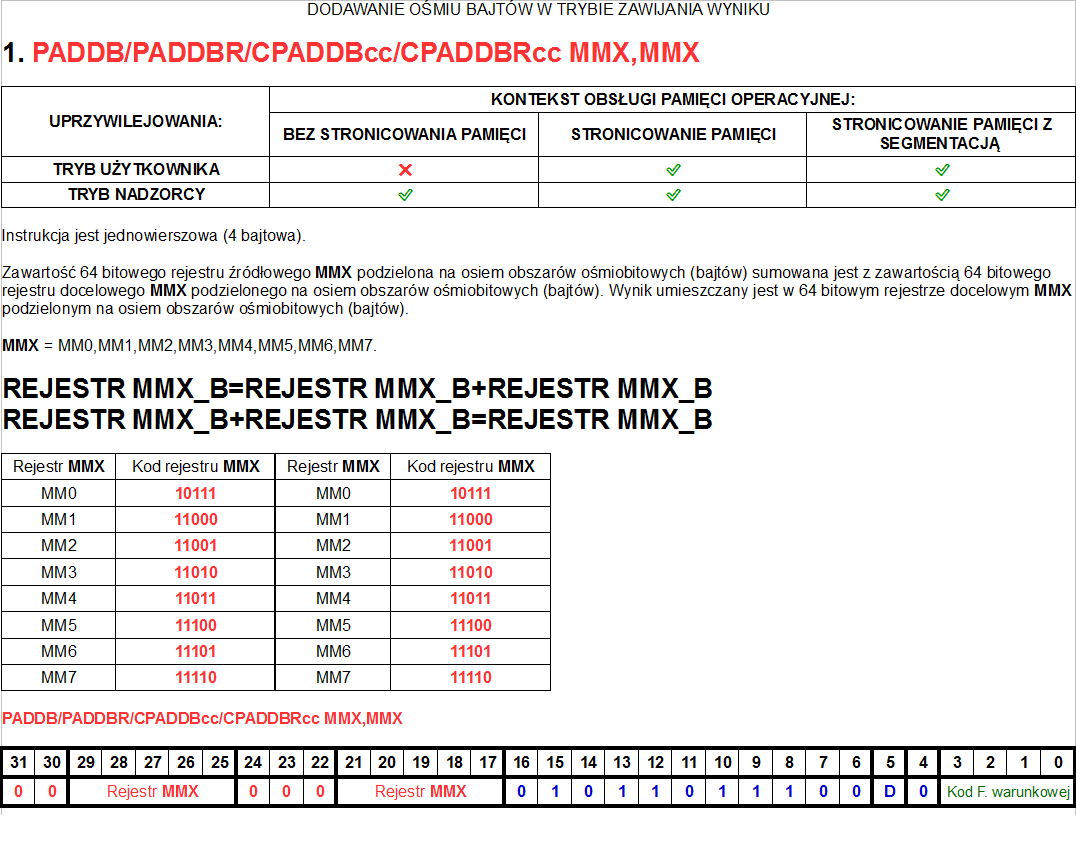 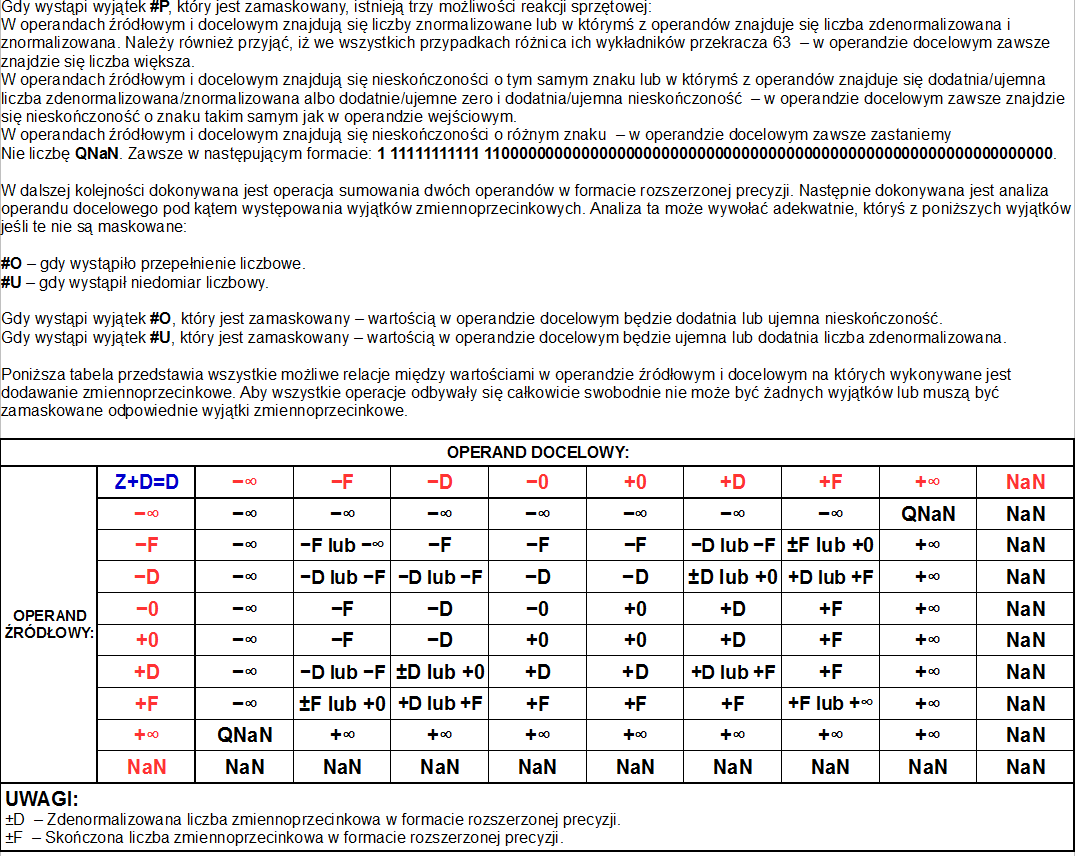 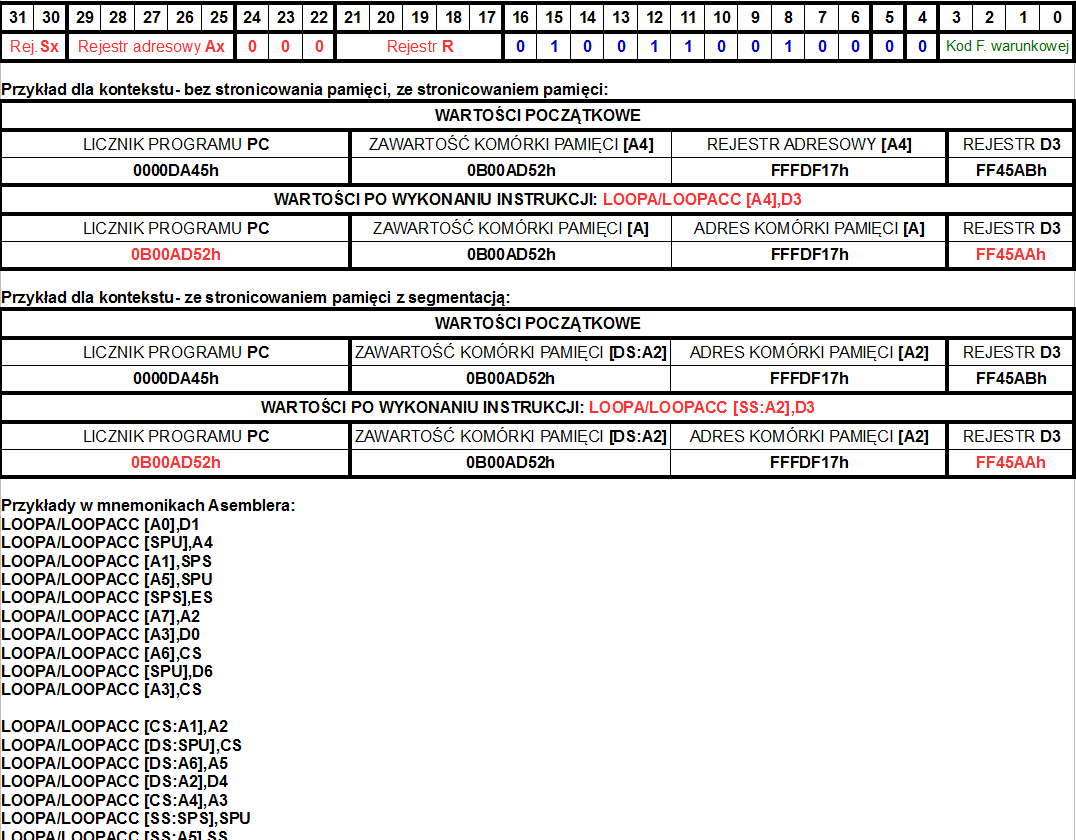 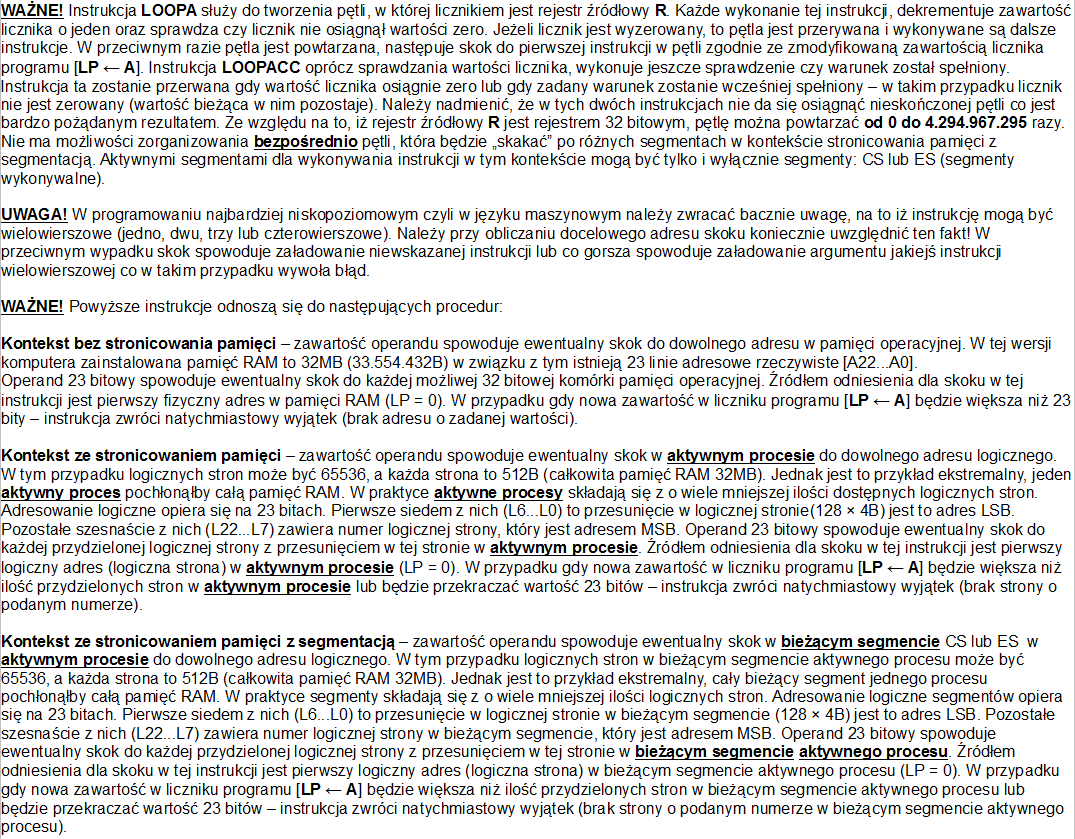 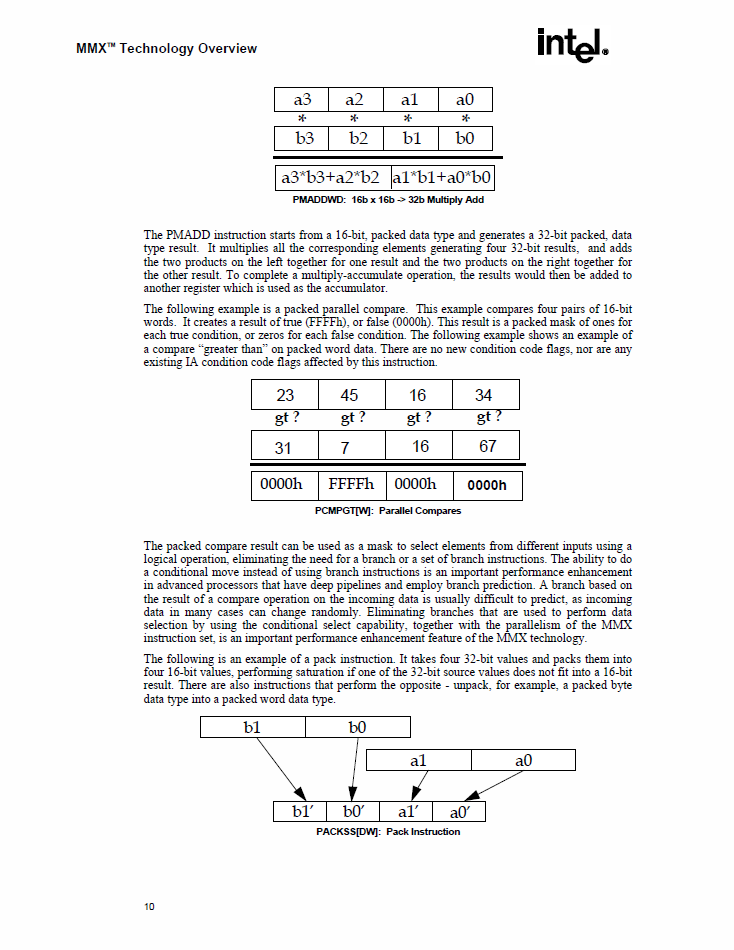 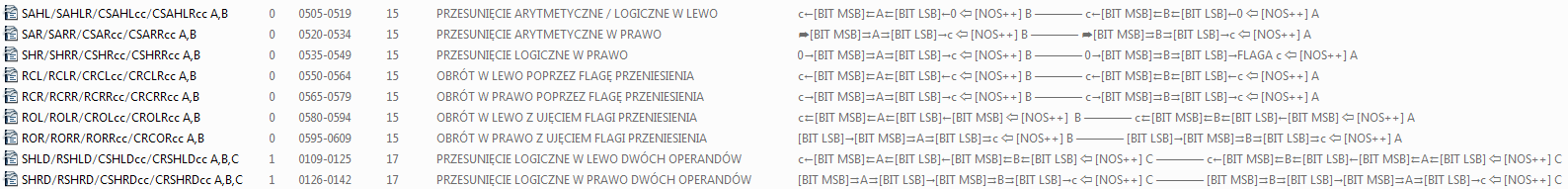 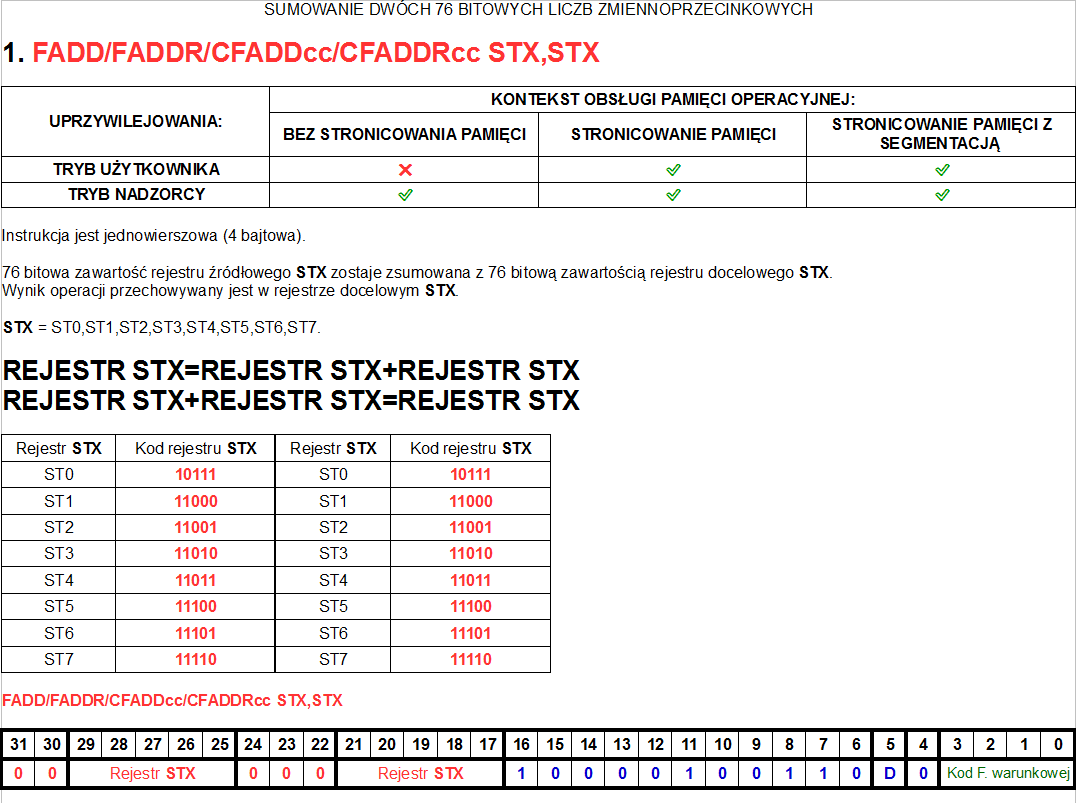 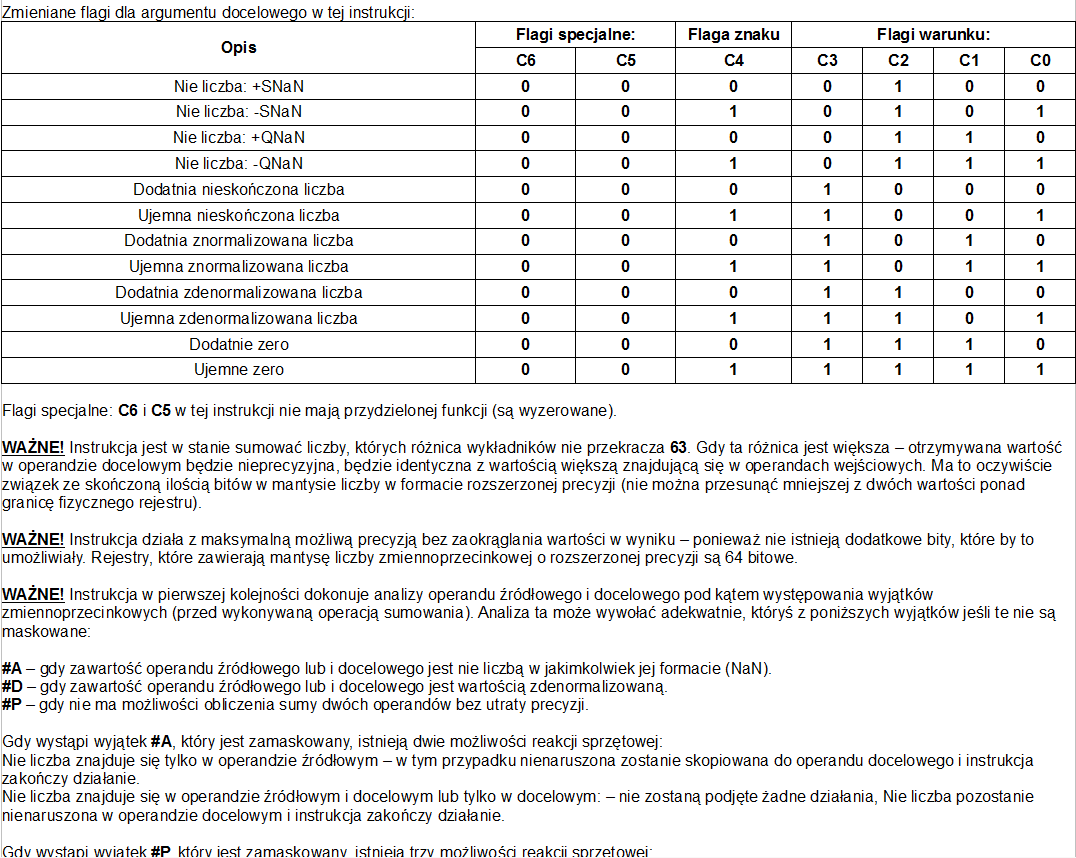 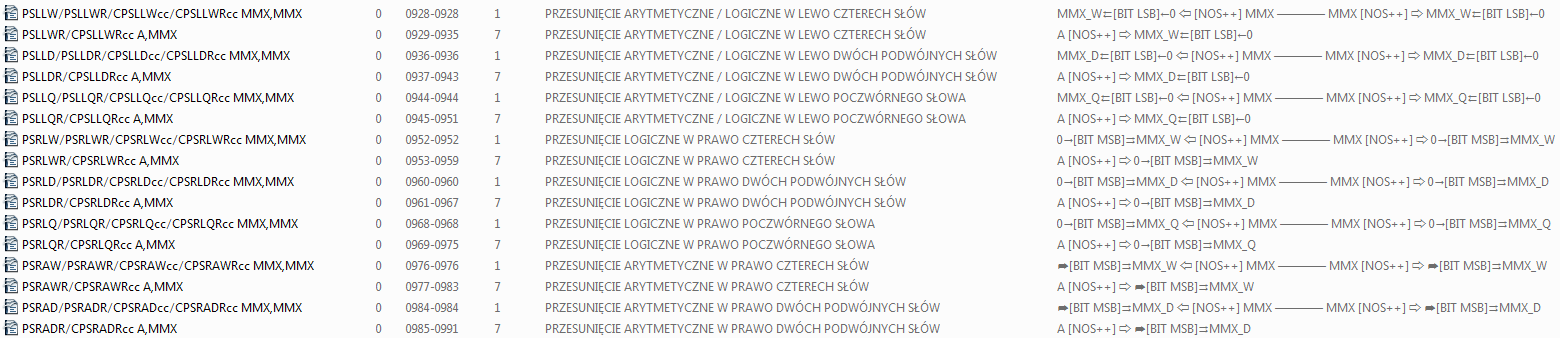 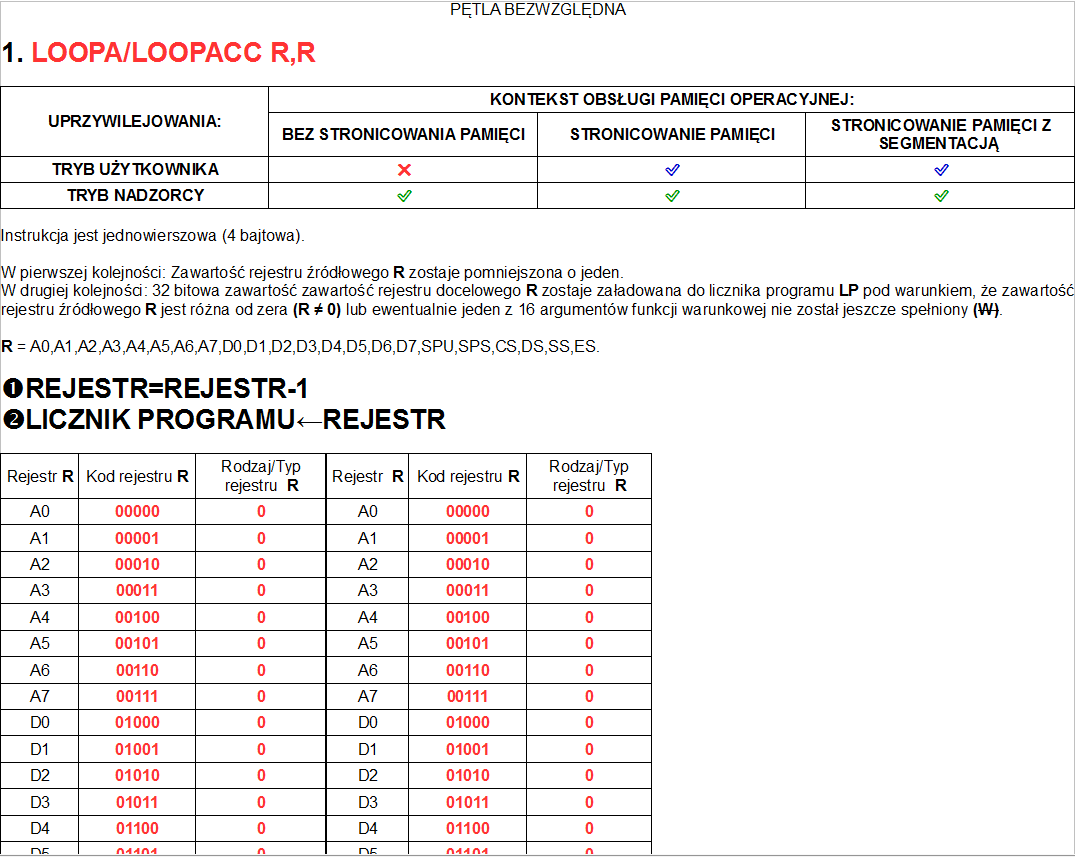 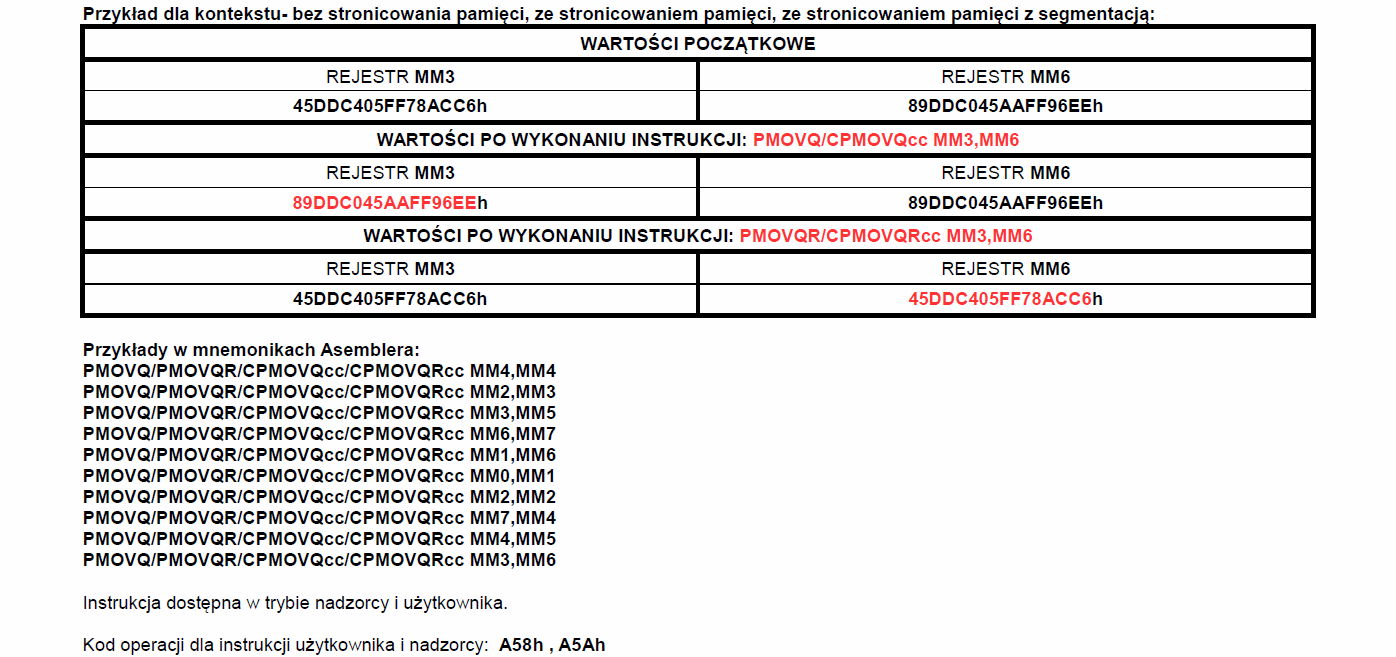 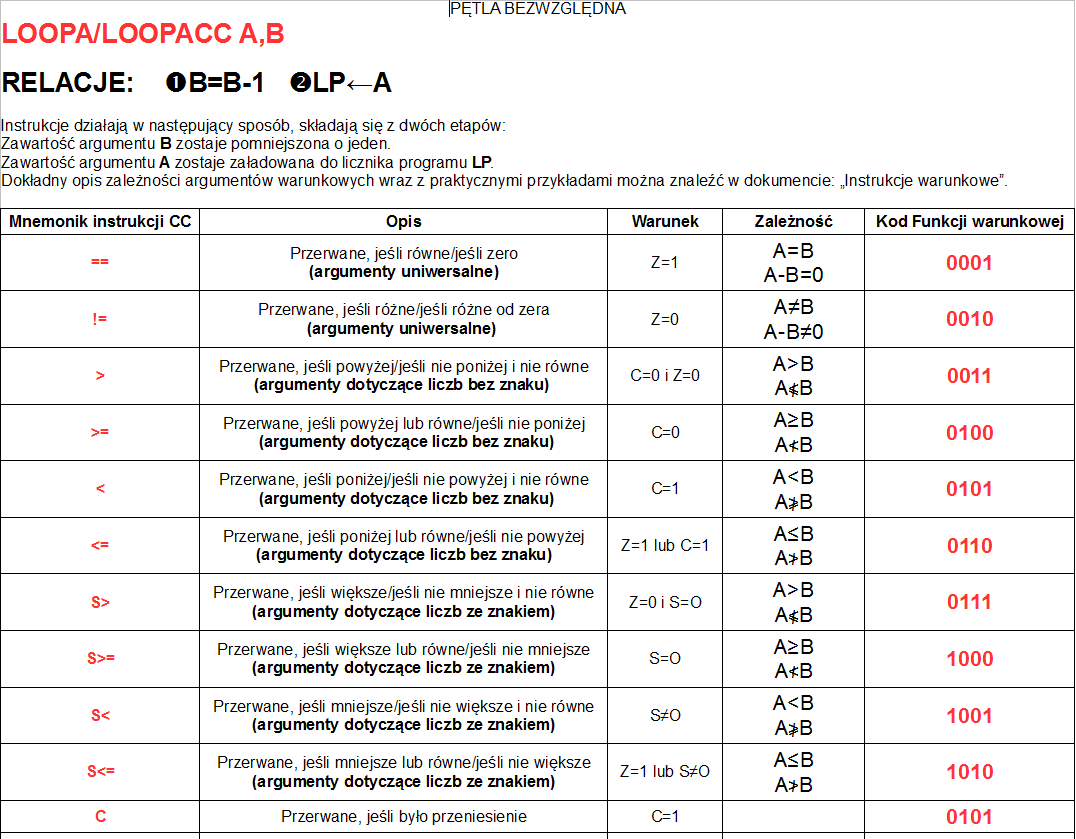 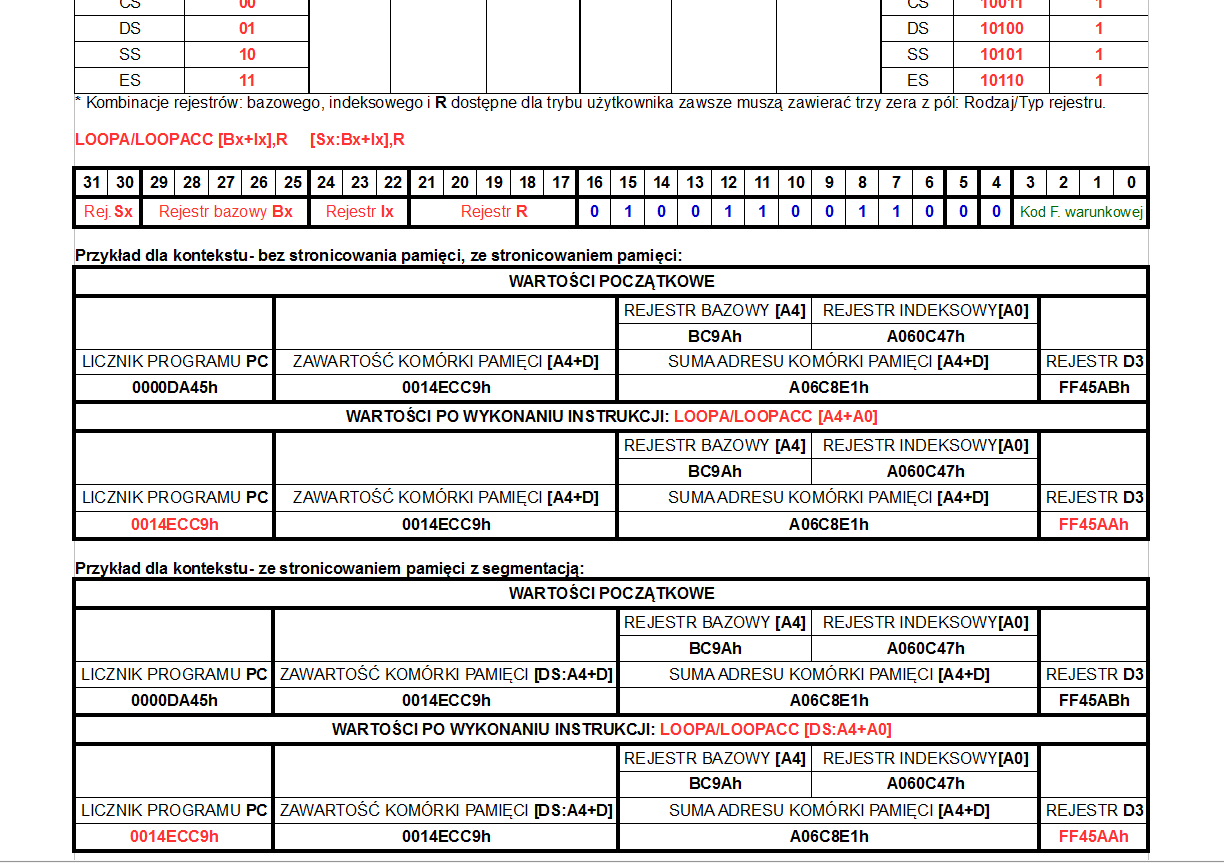 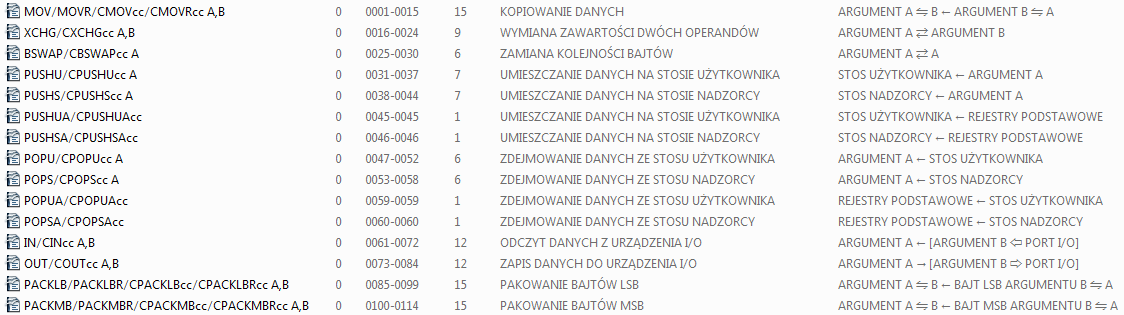 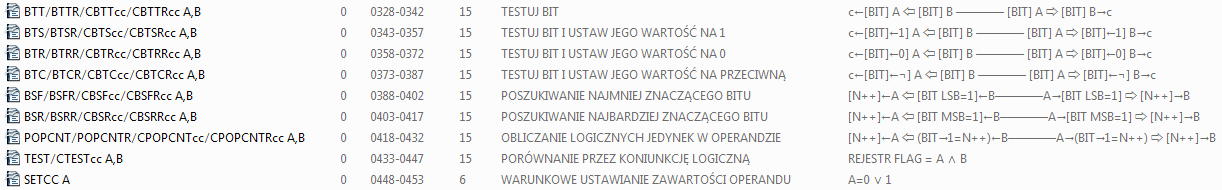 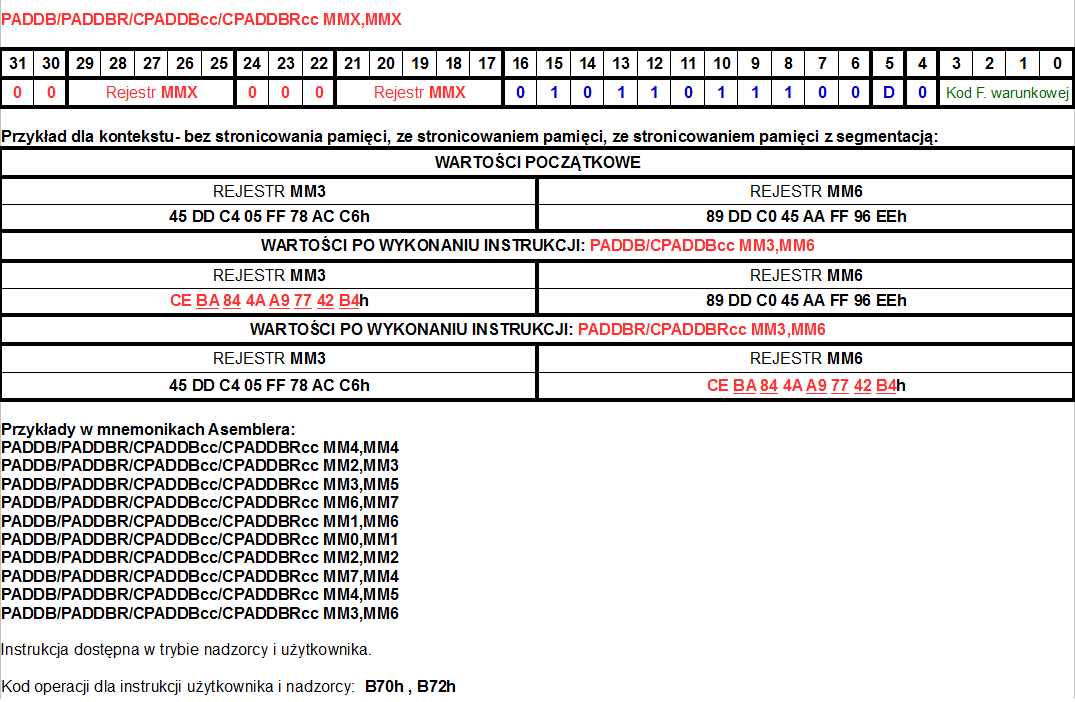 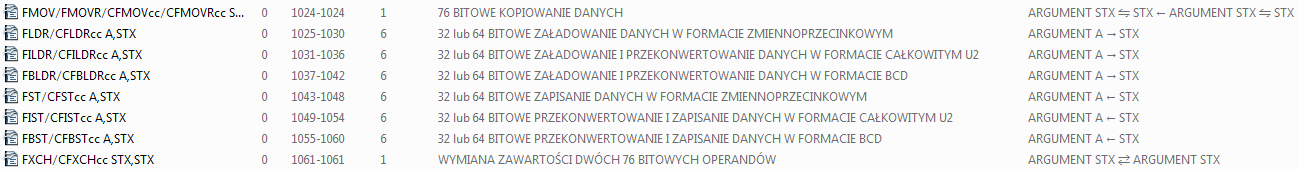 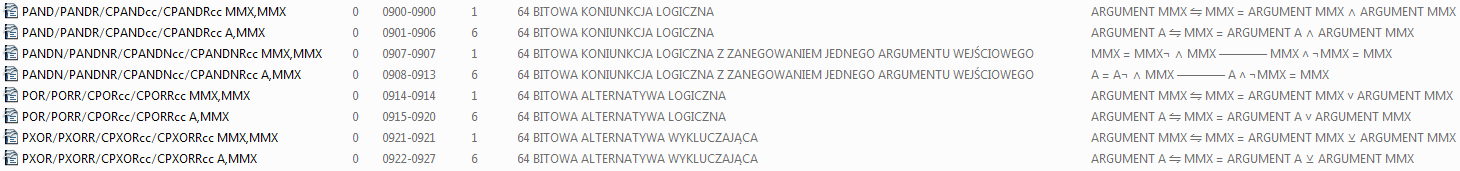 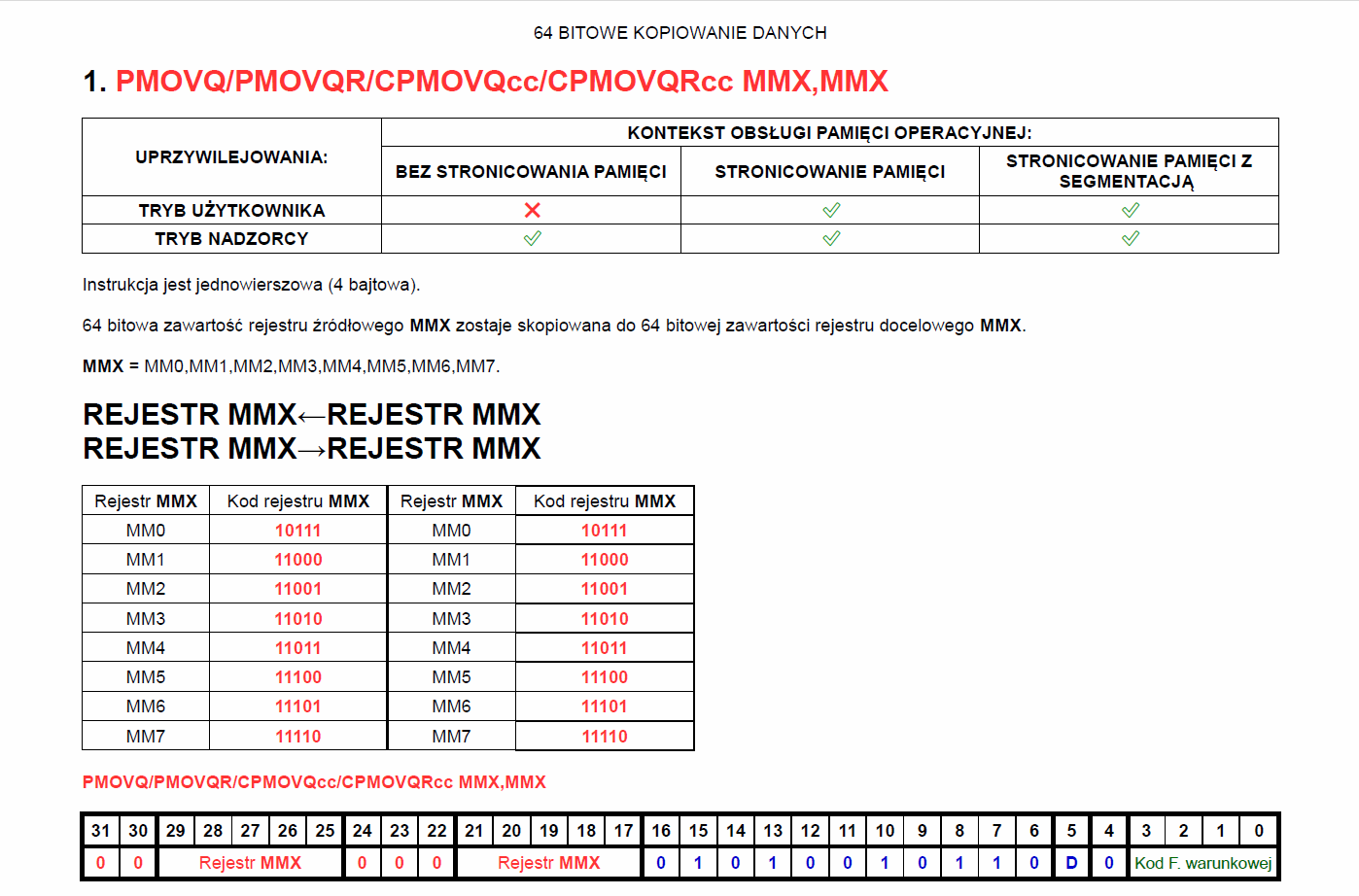 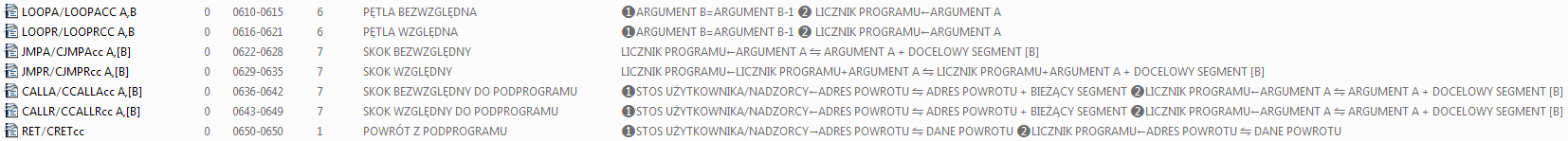 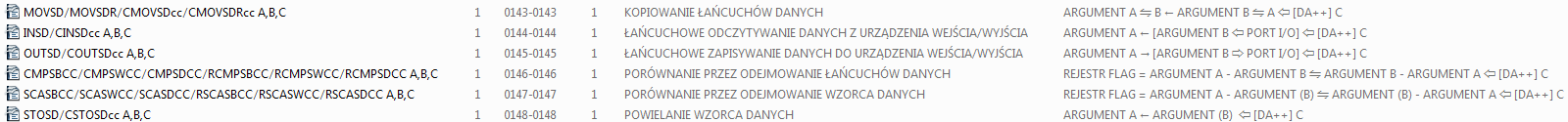 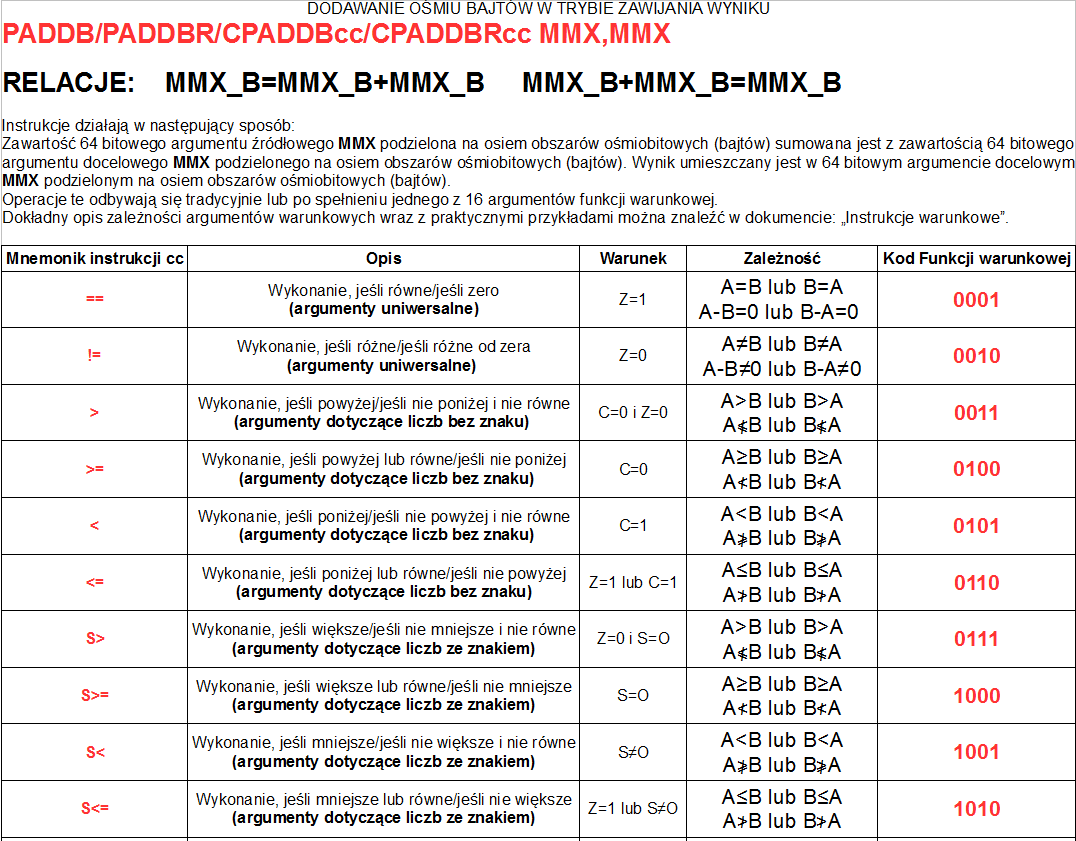 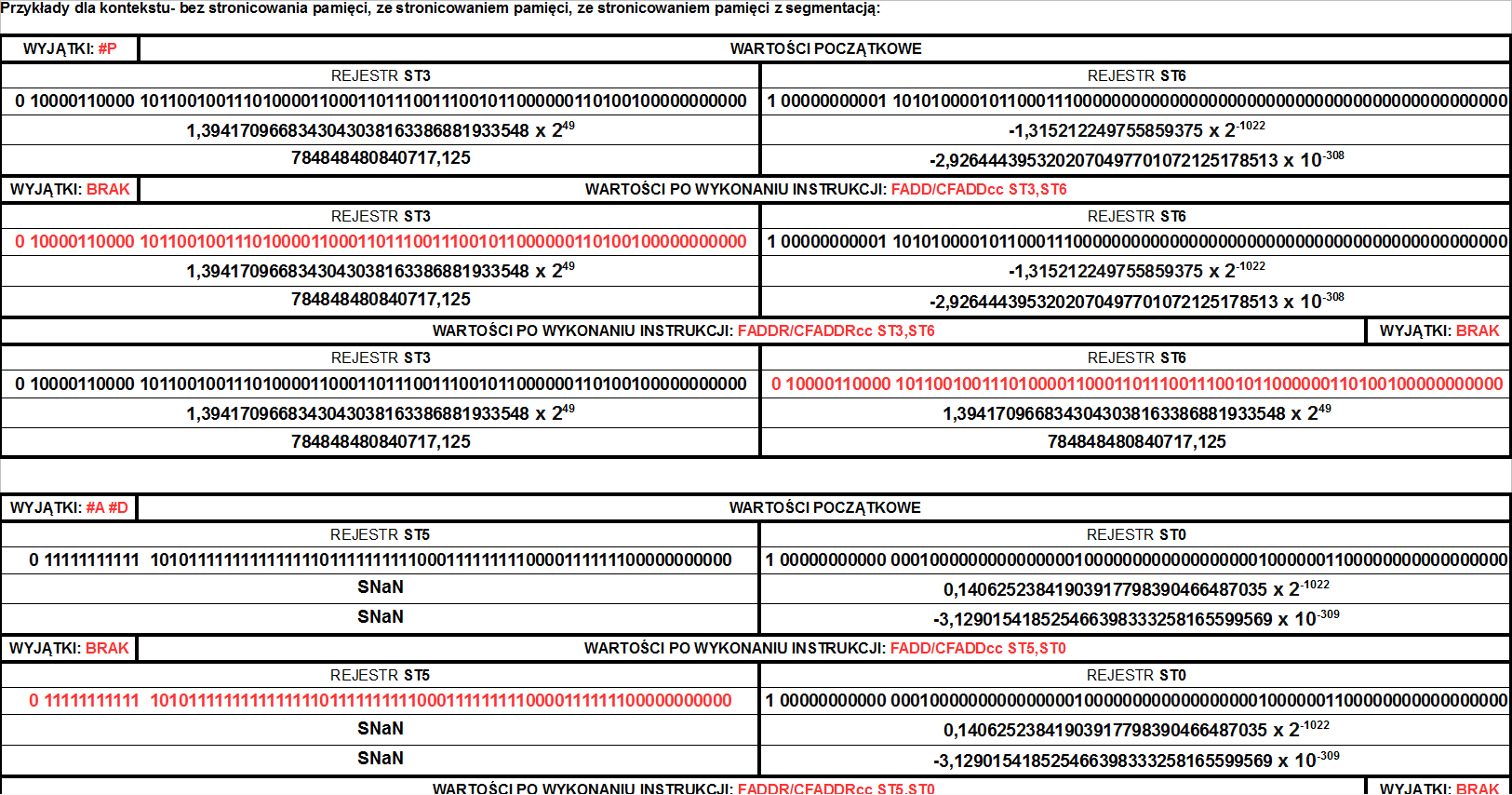 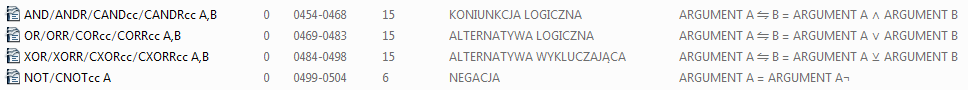 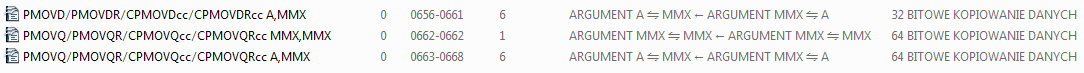 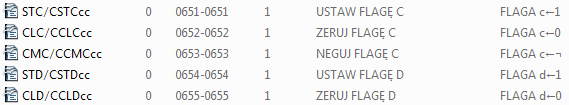 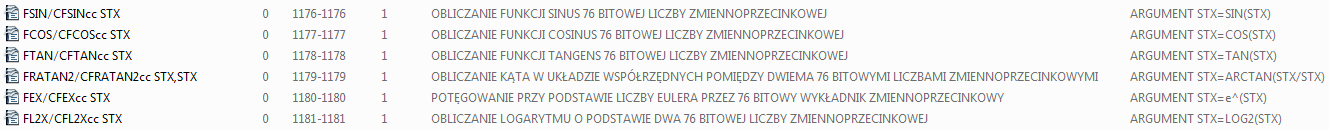 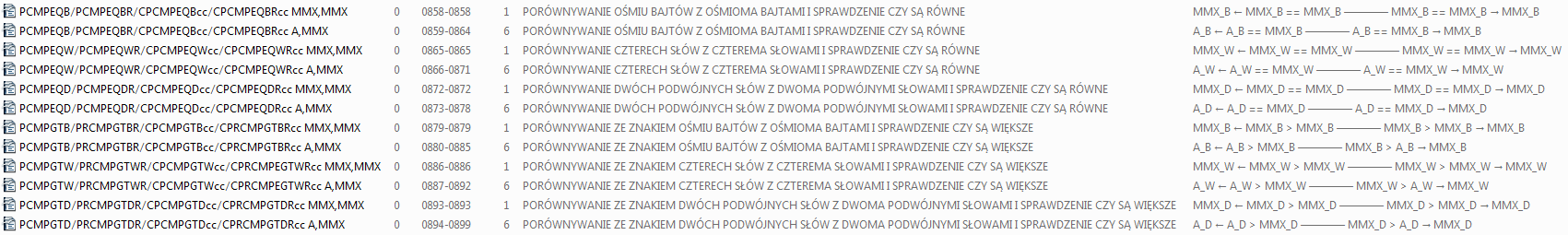 NOWY CEL
 KOMPUTER NA UKŁADACH TTL
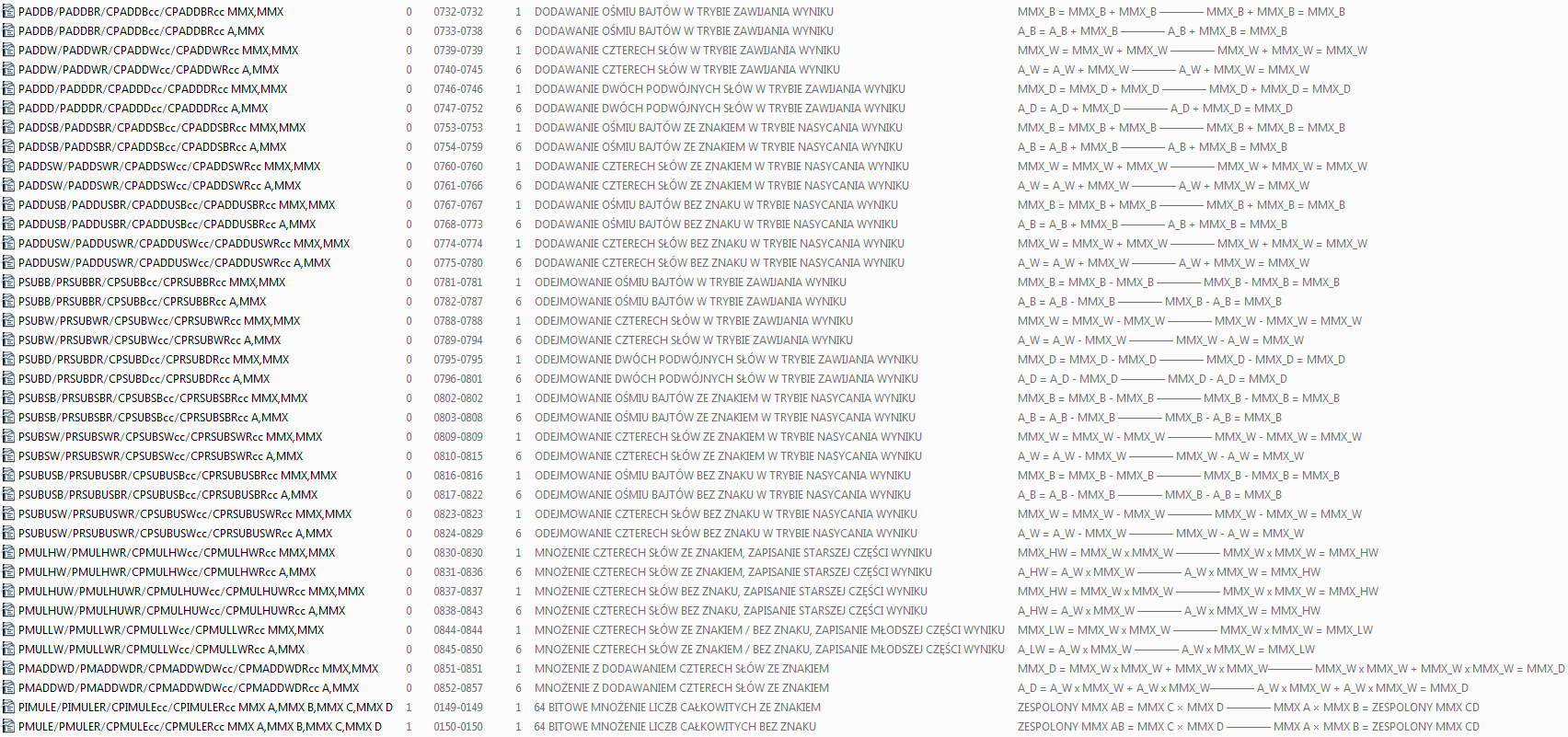 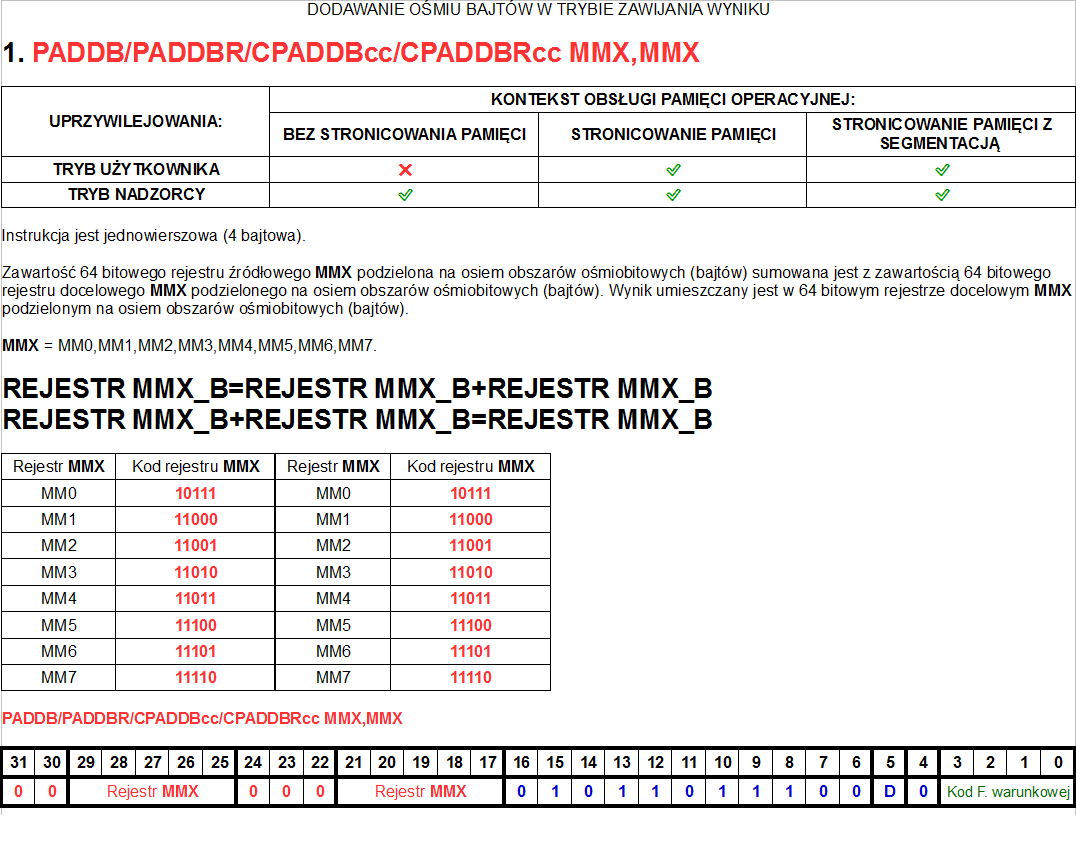 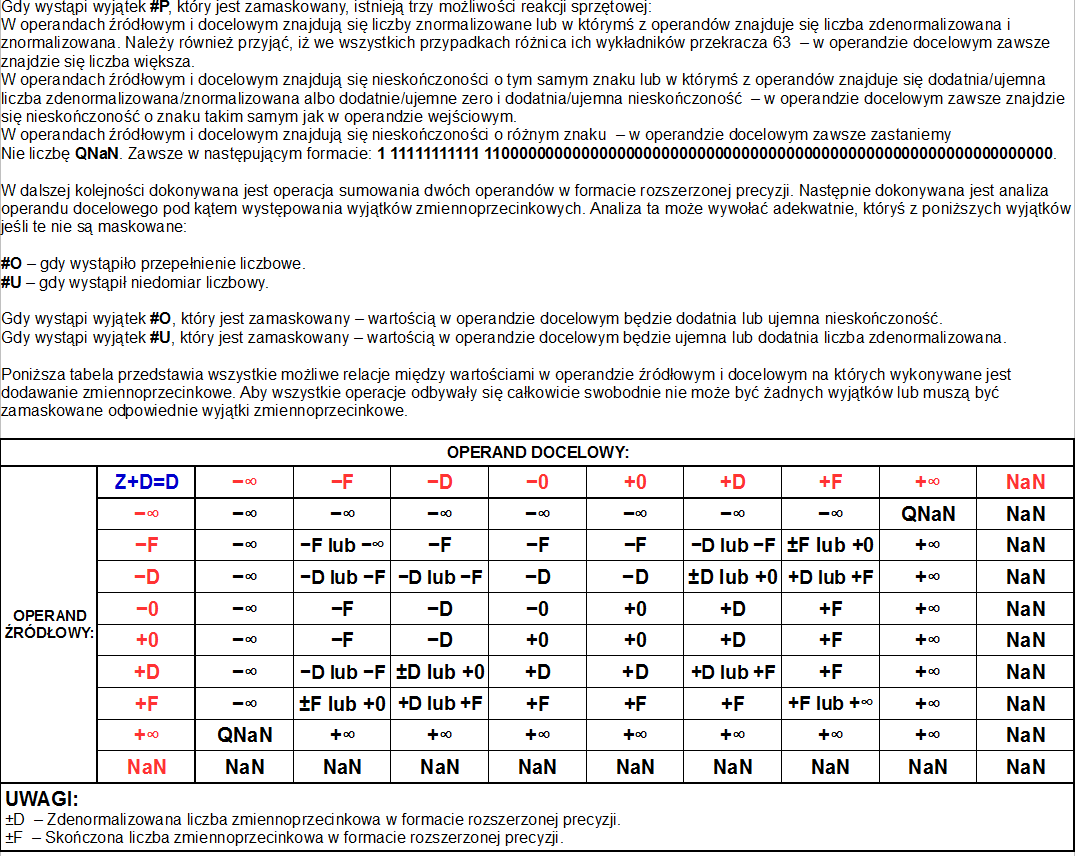 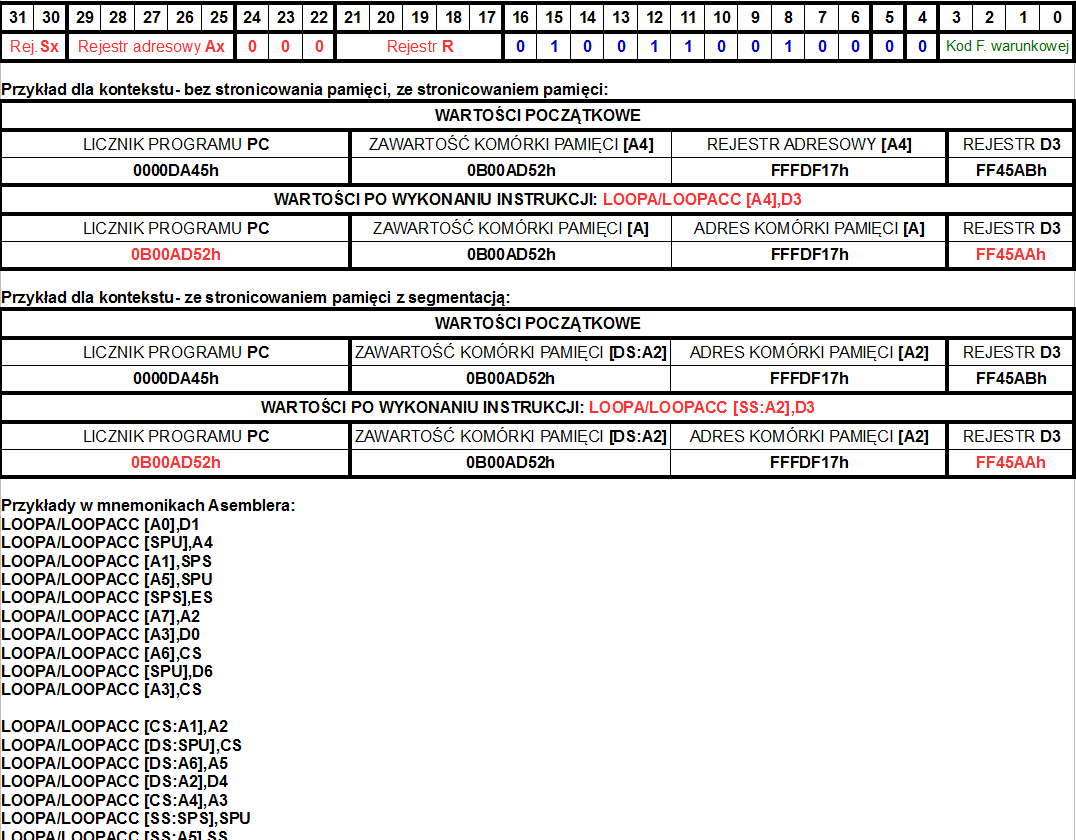 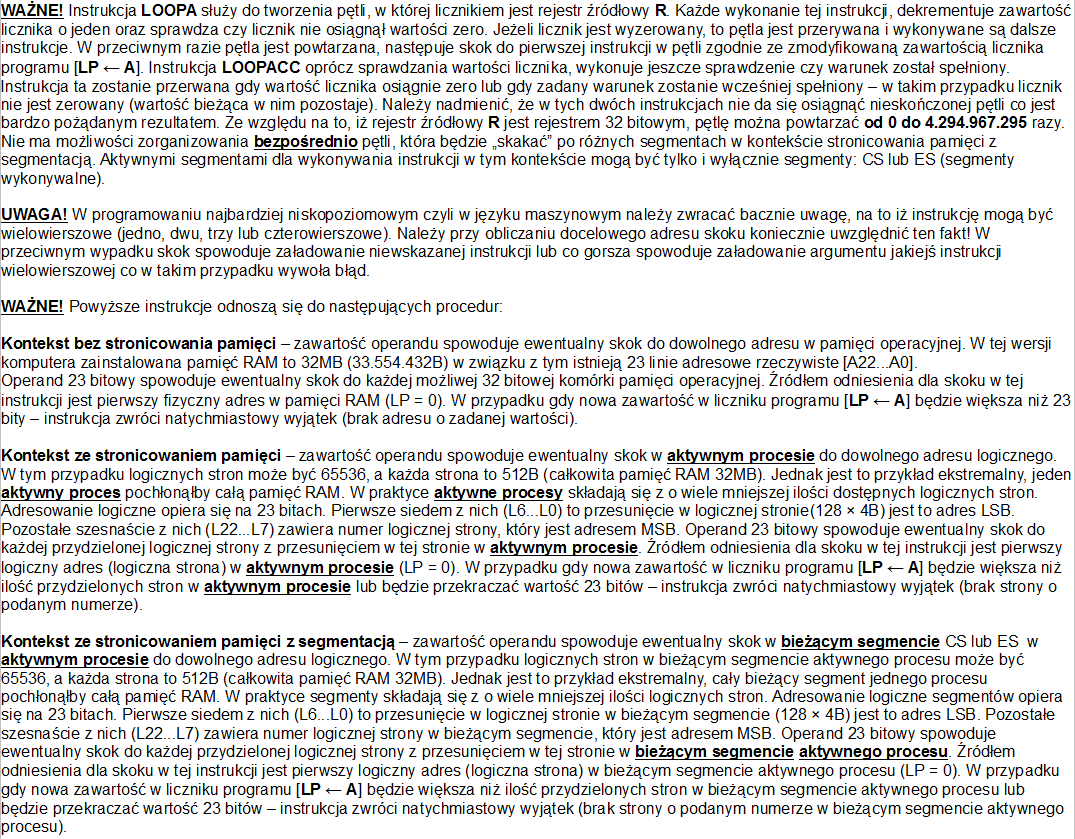 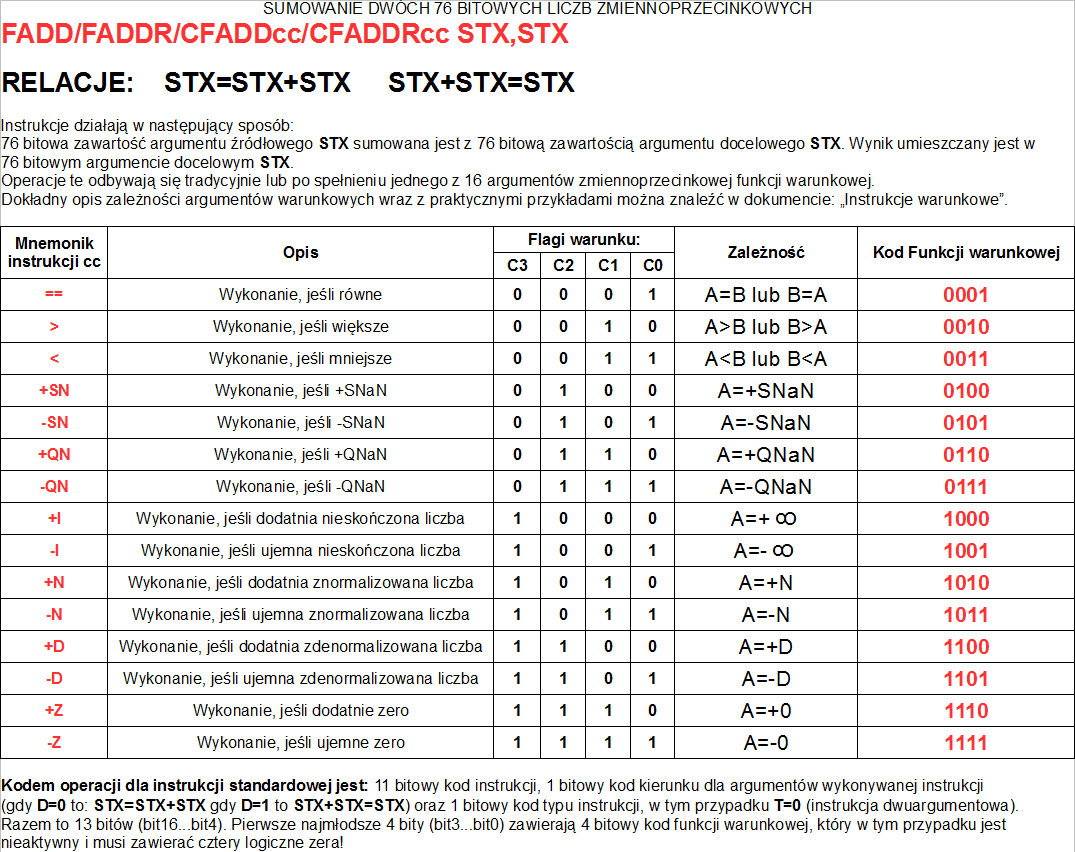 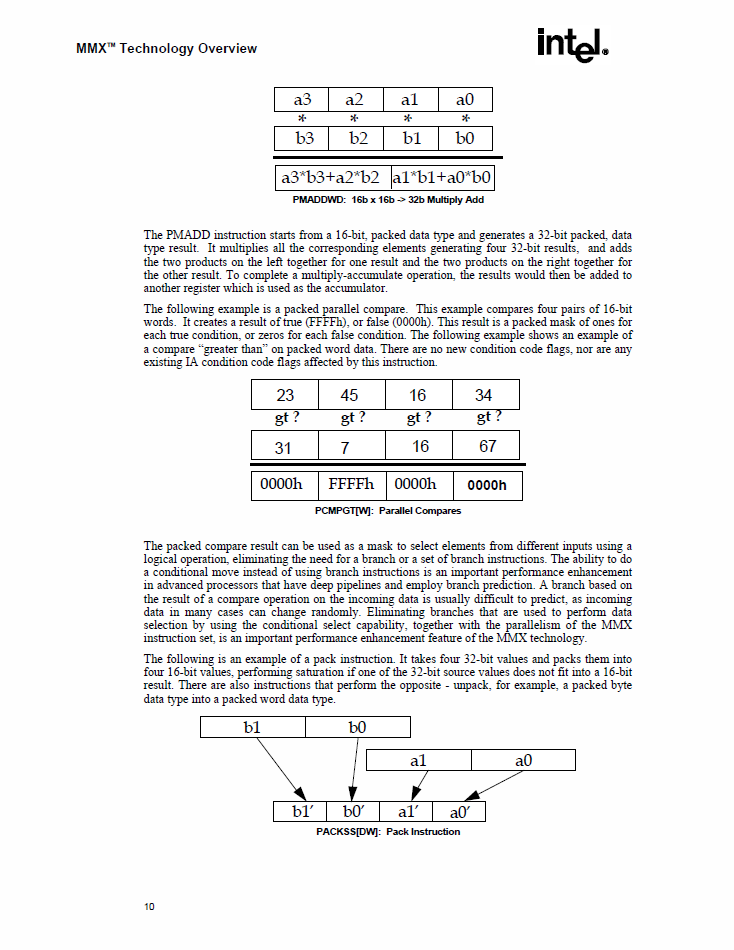 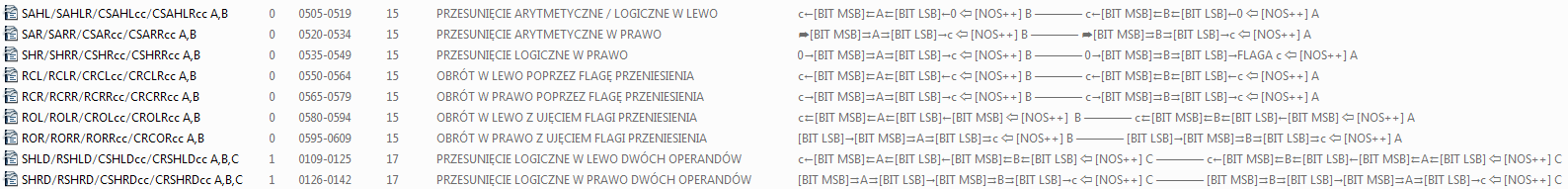 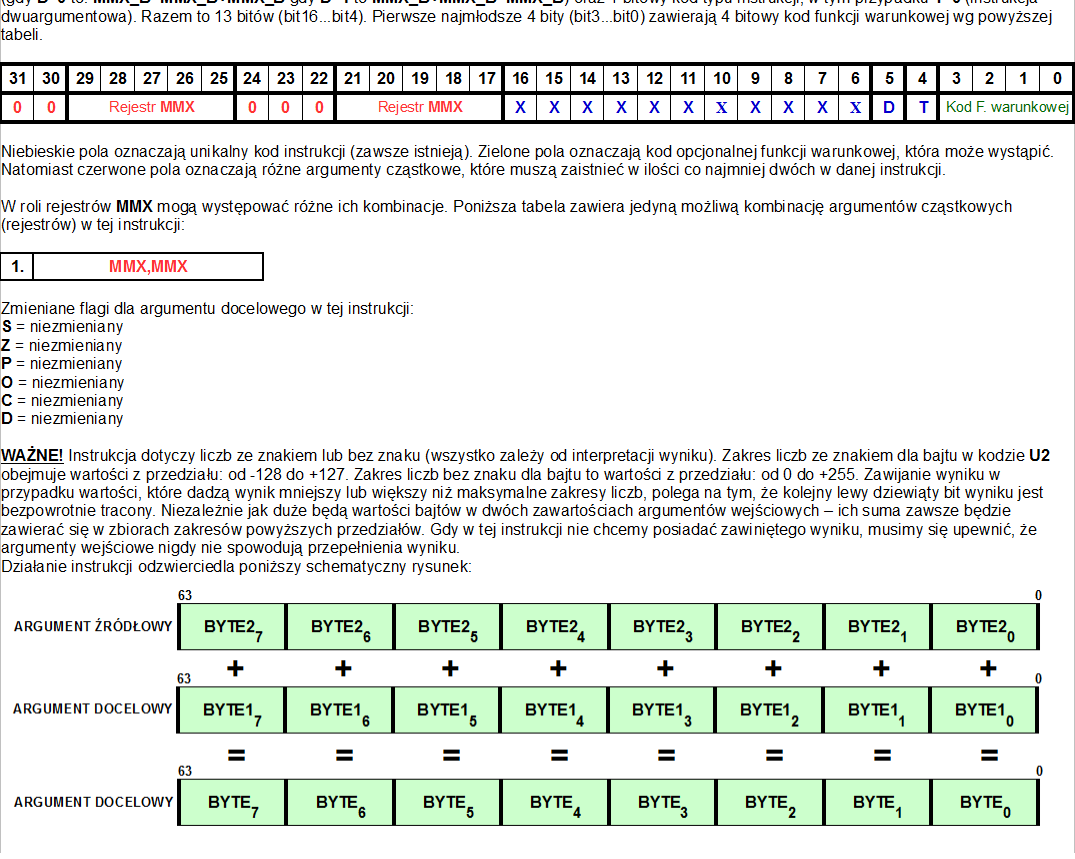 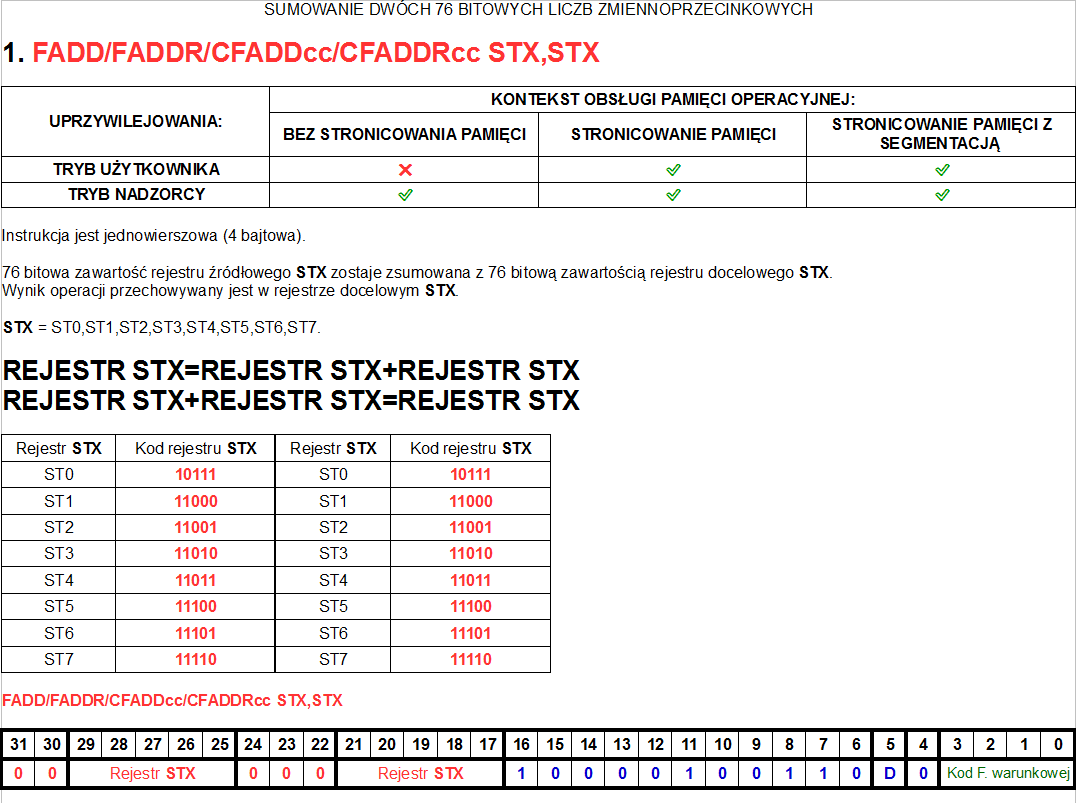 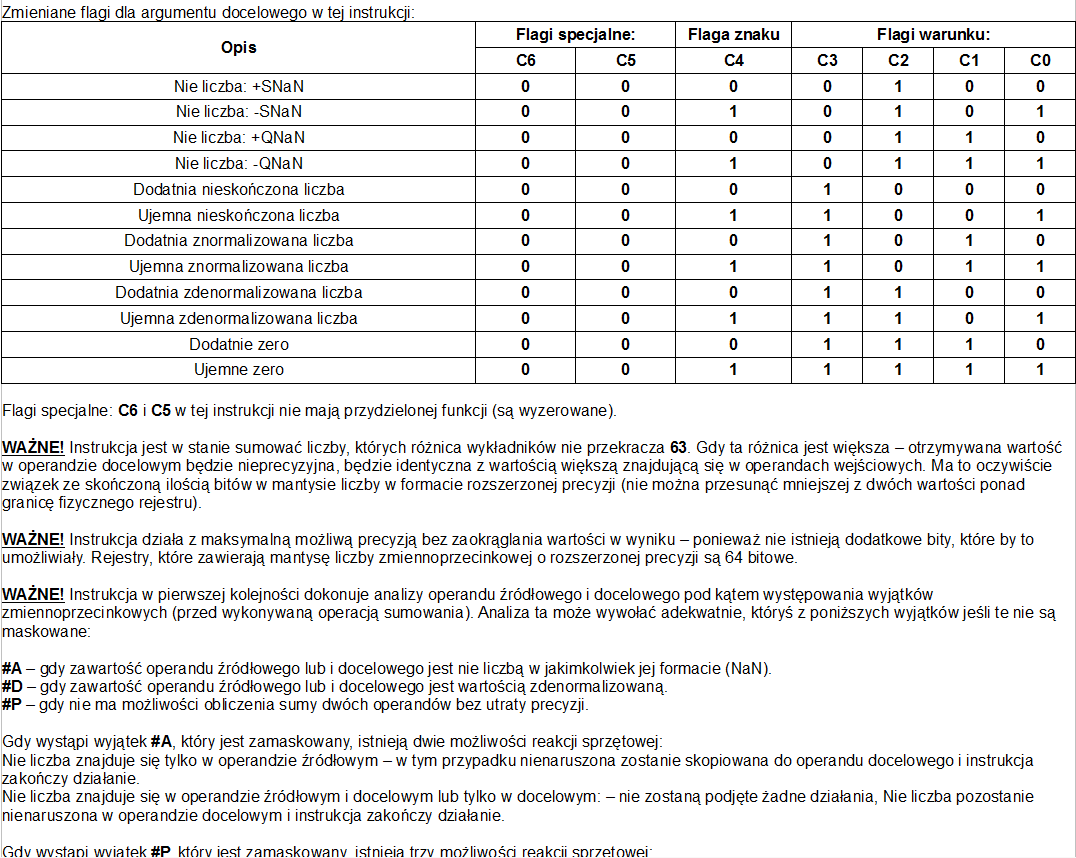 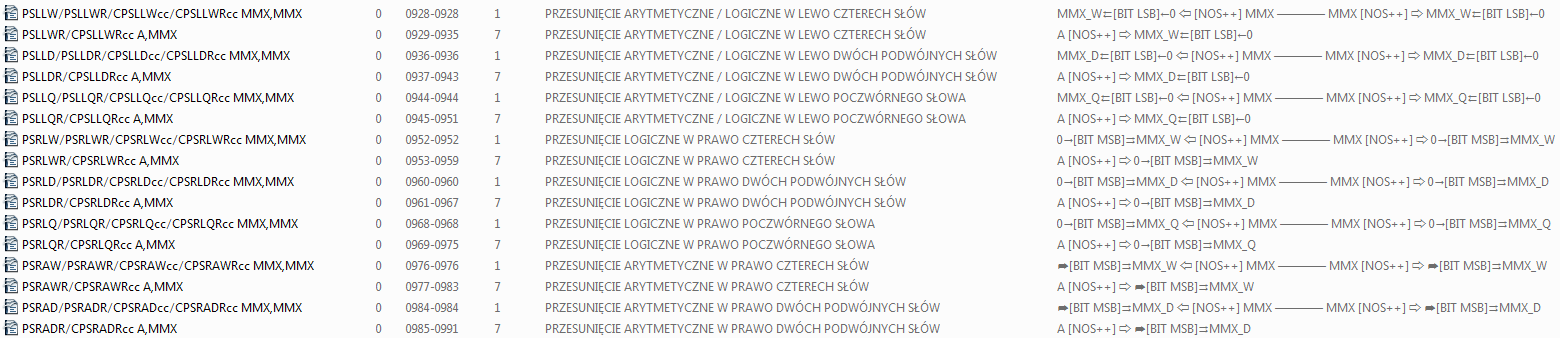 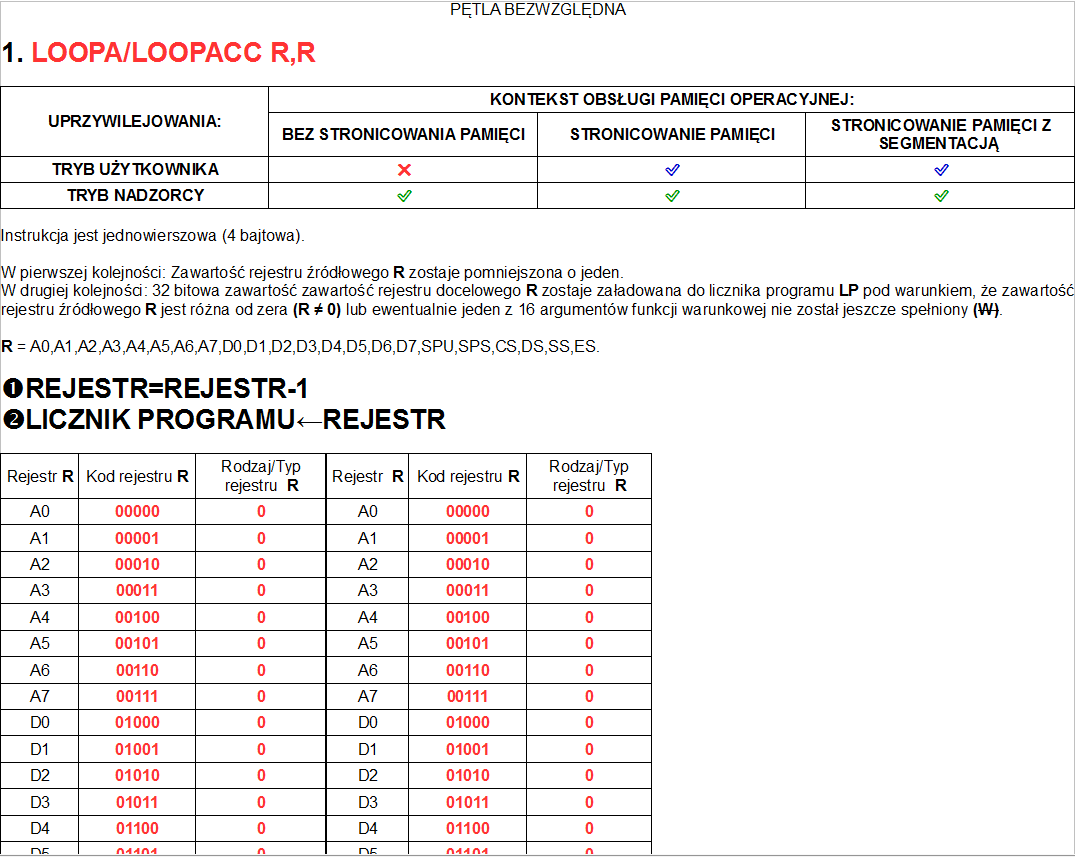 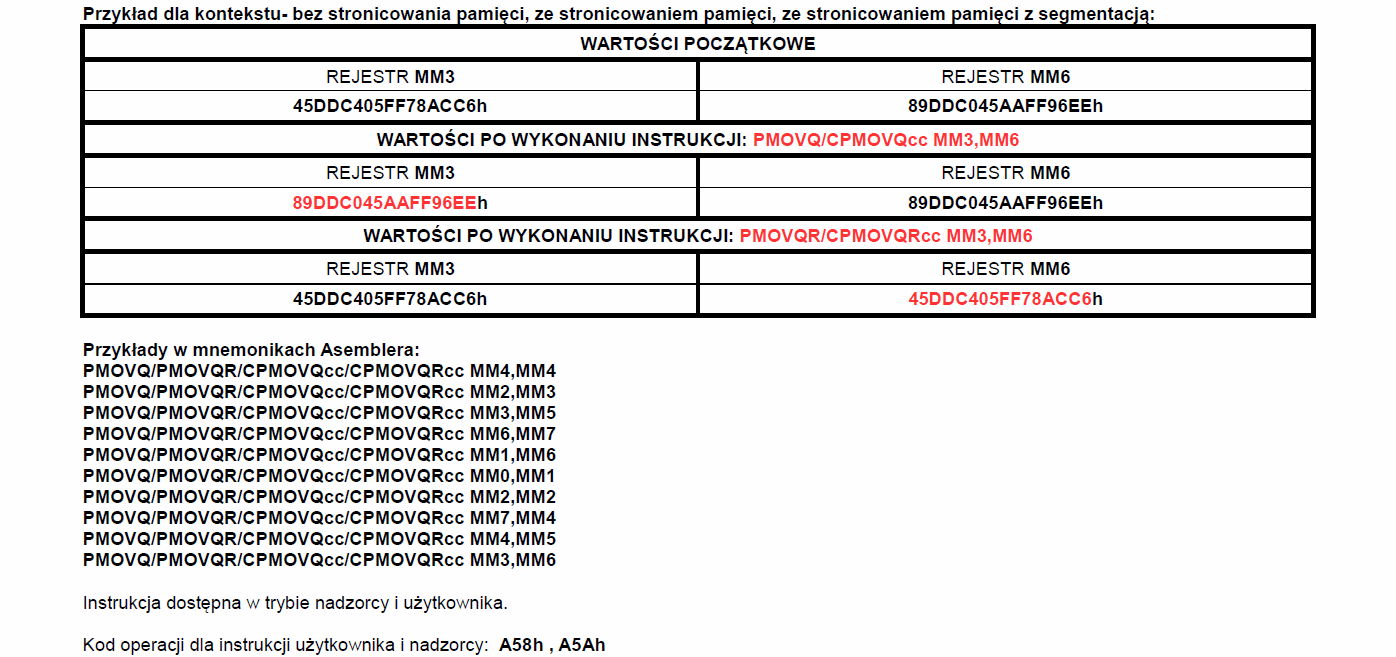 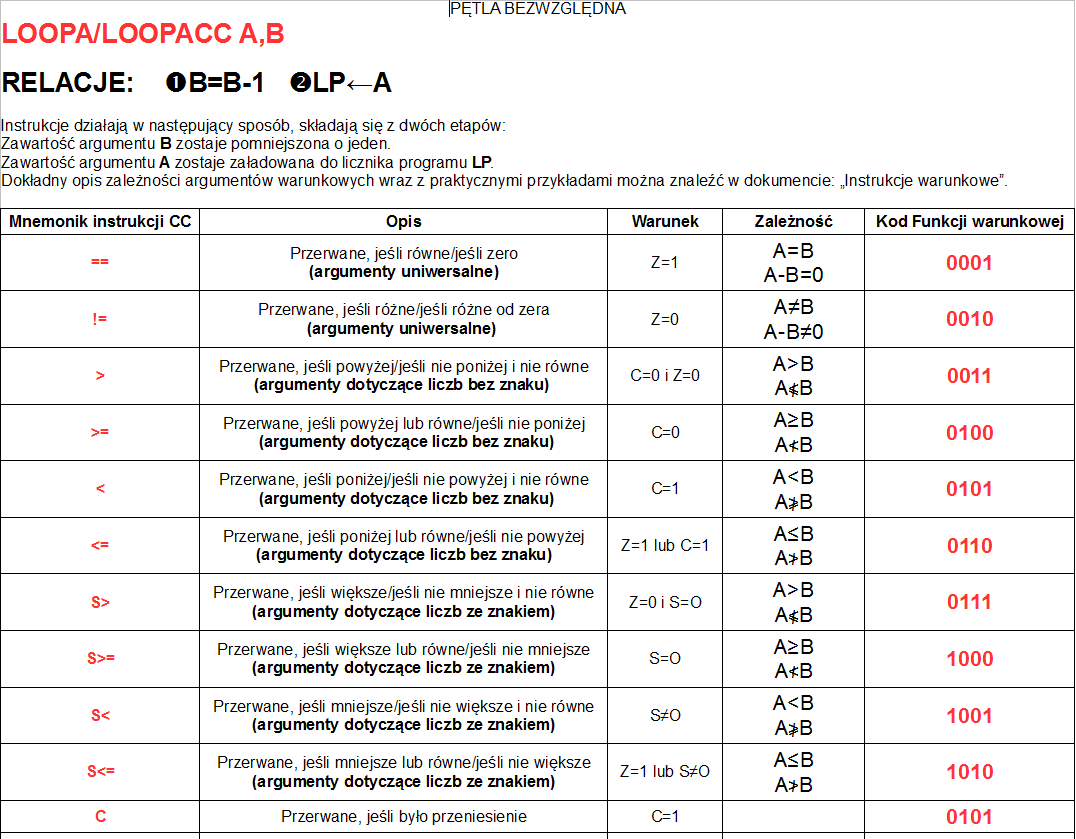 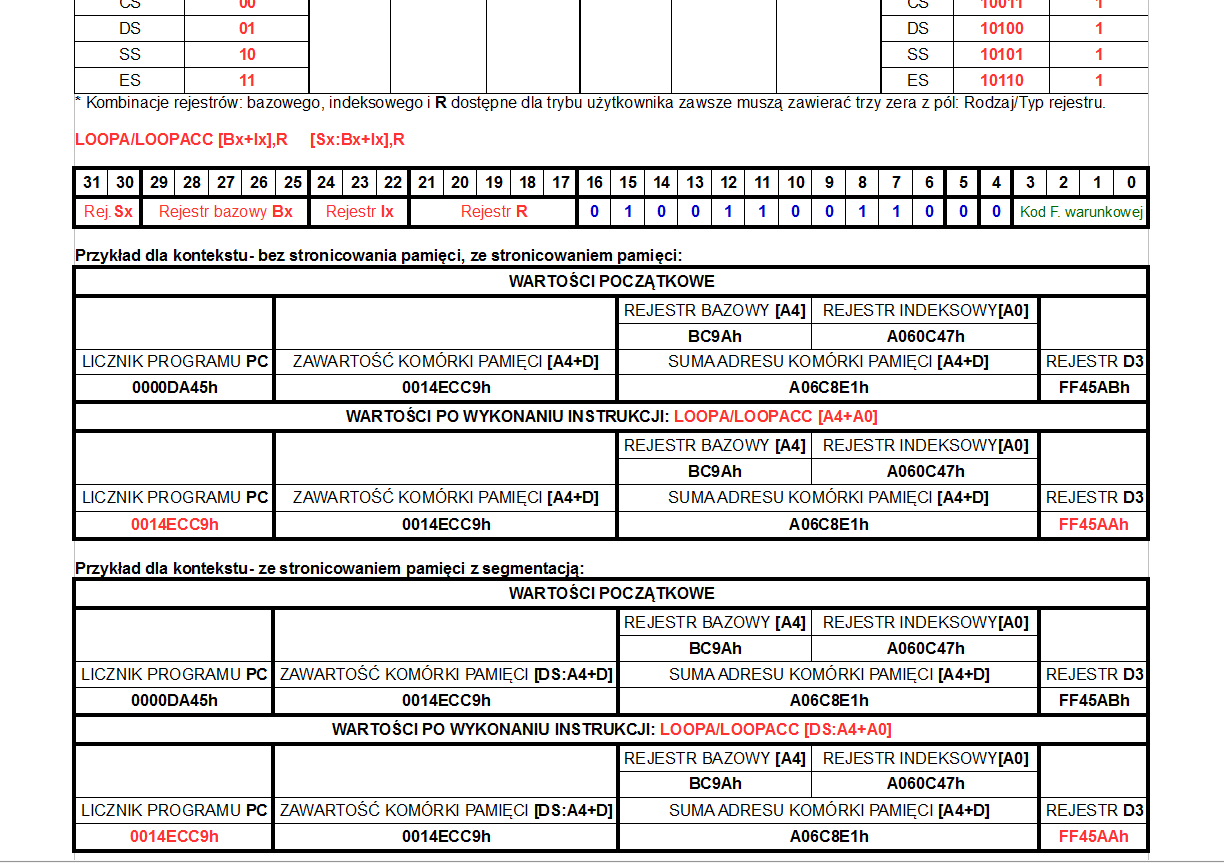 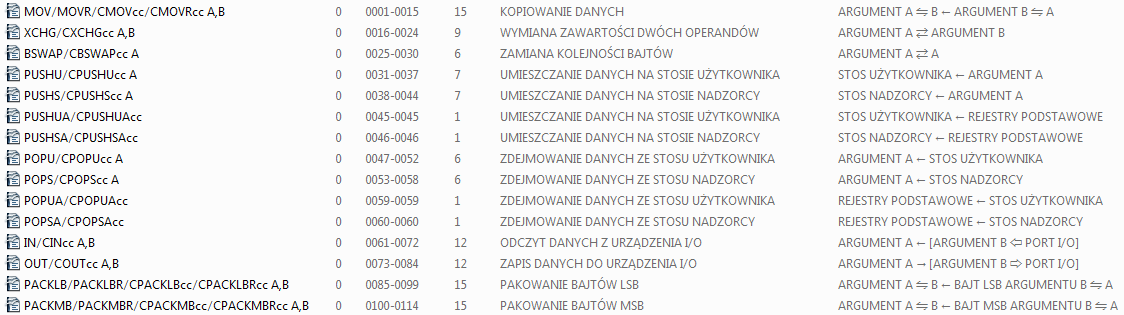 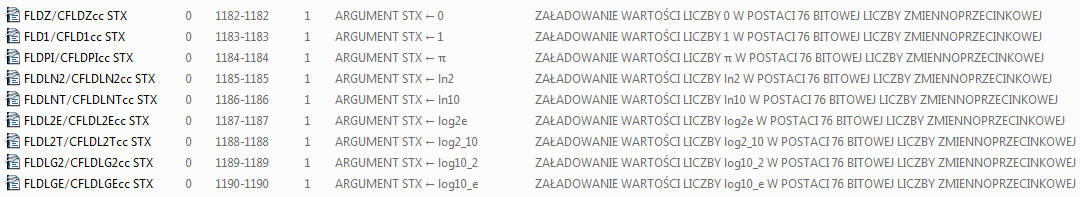 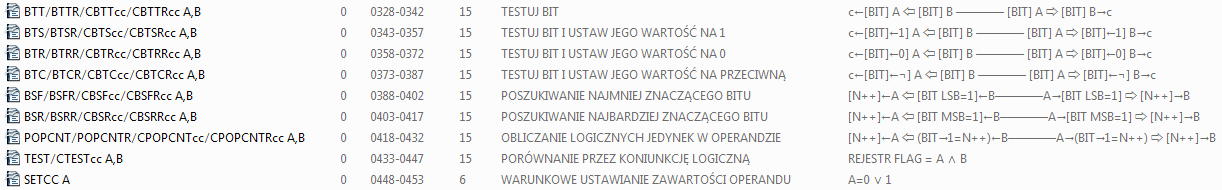 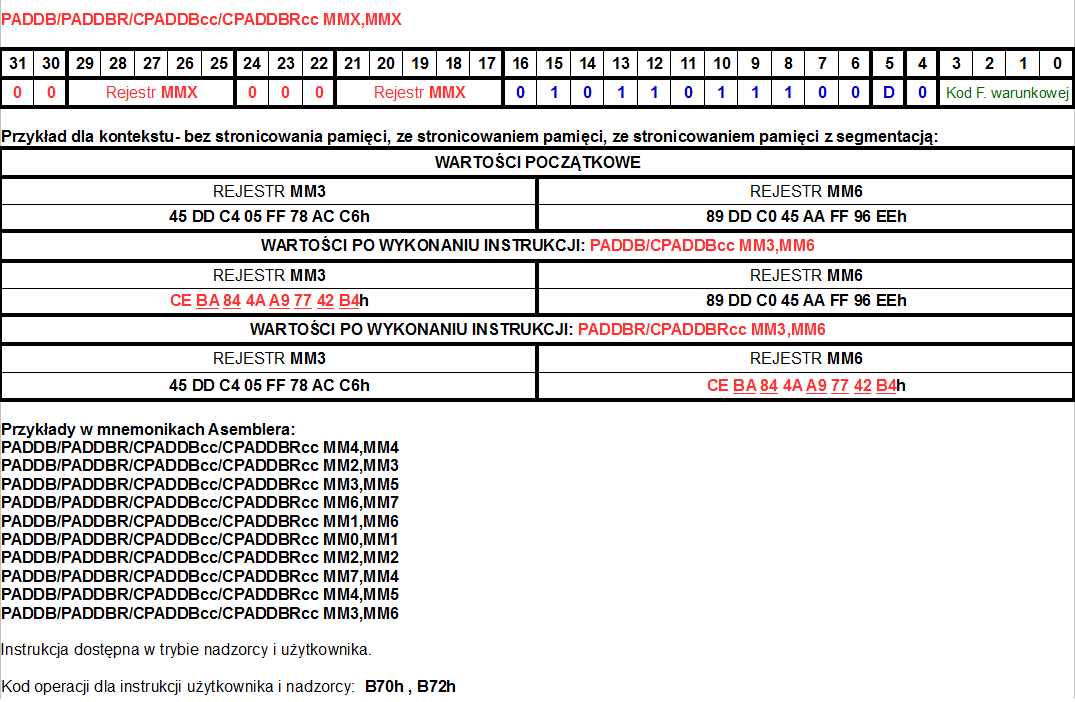 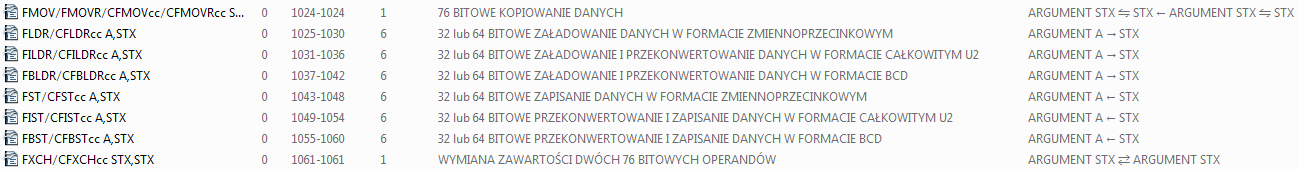 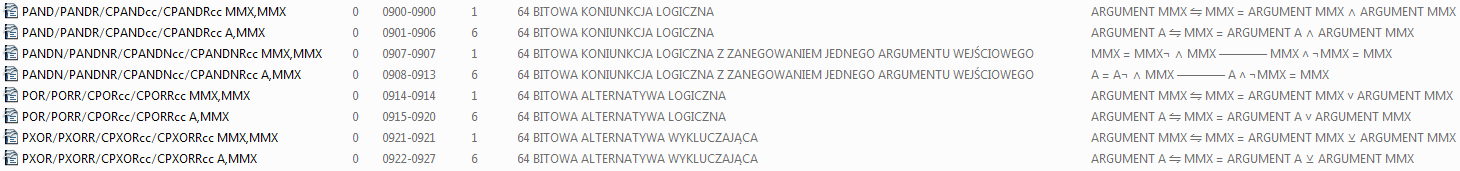 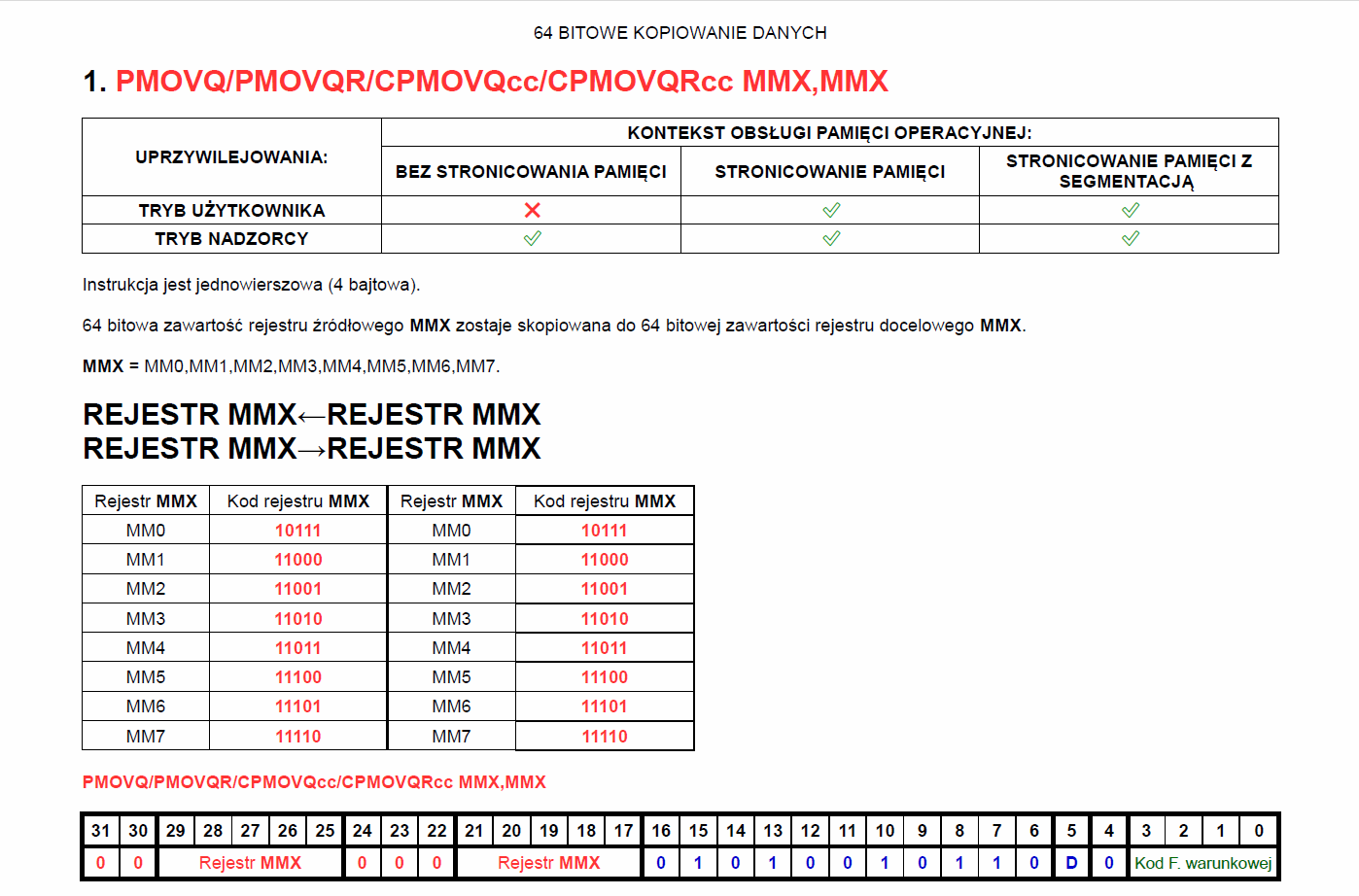 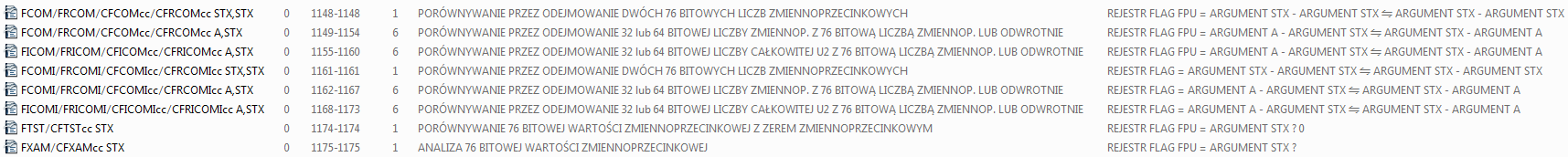 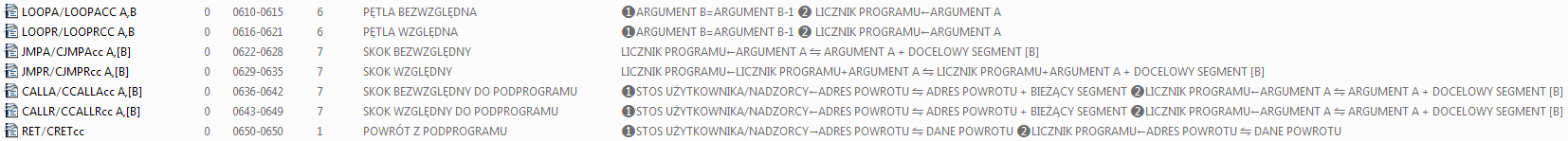 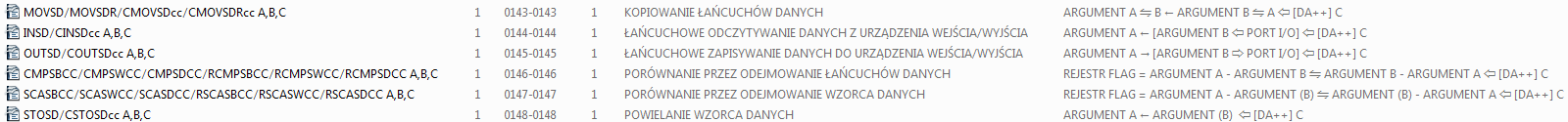 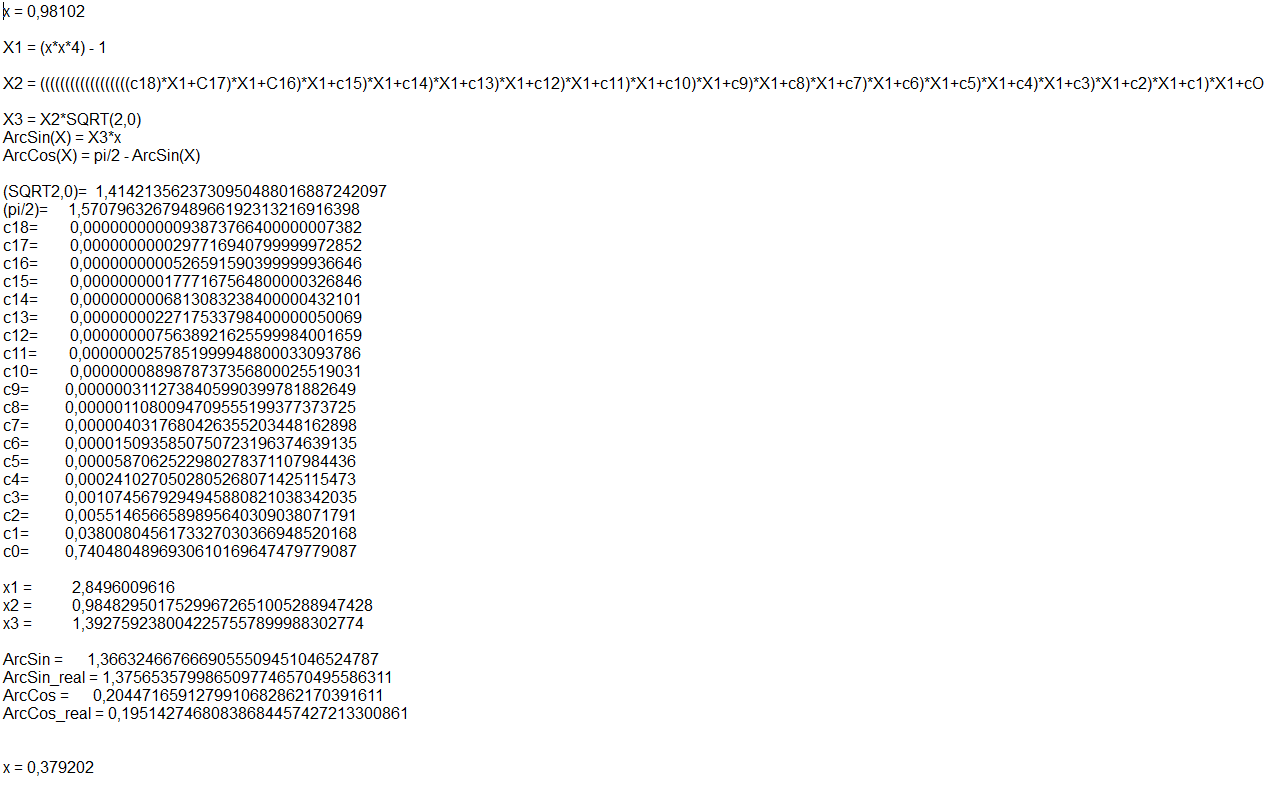 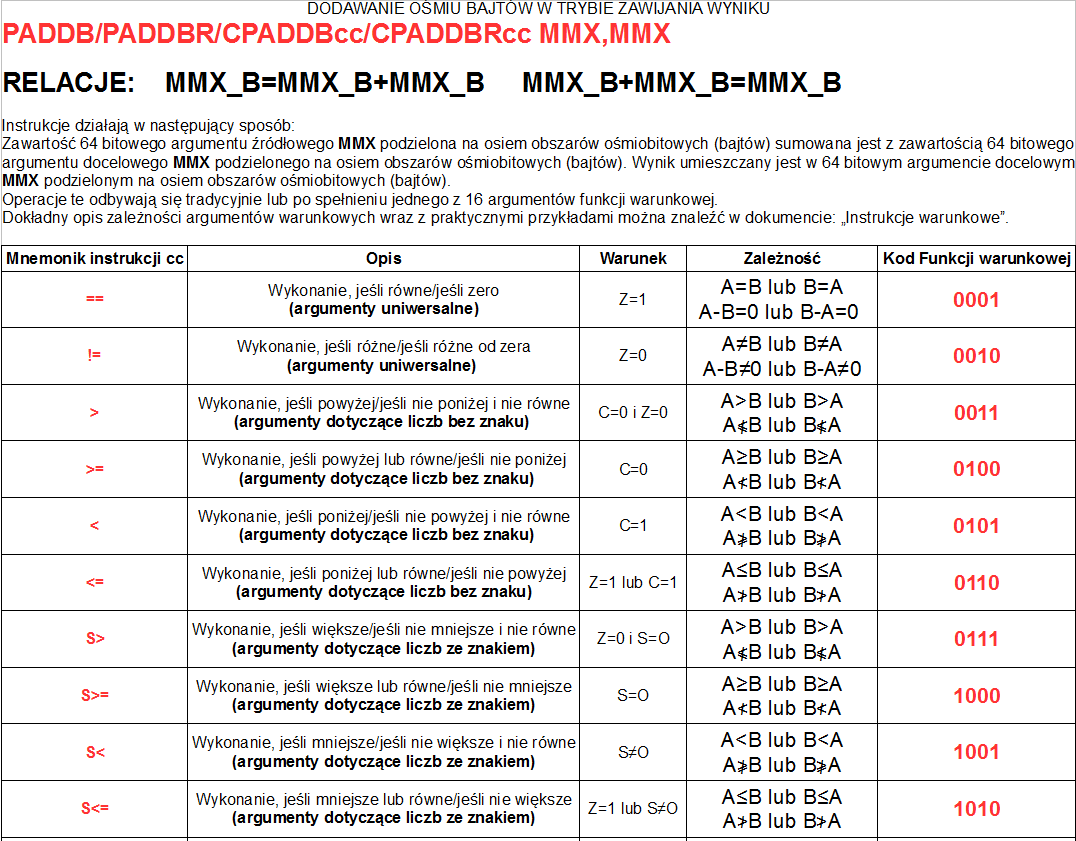 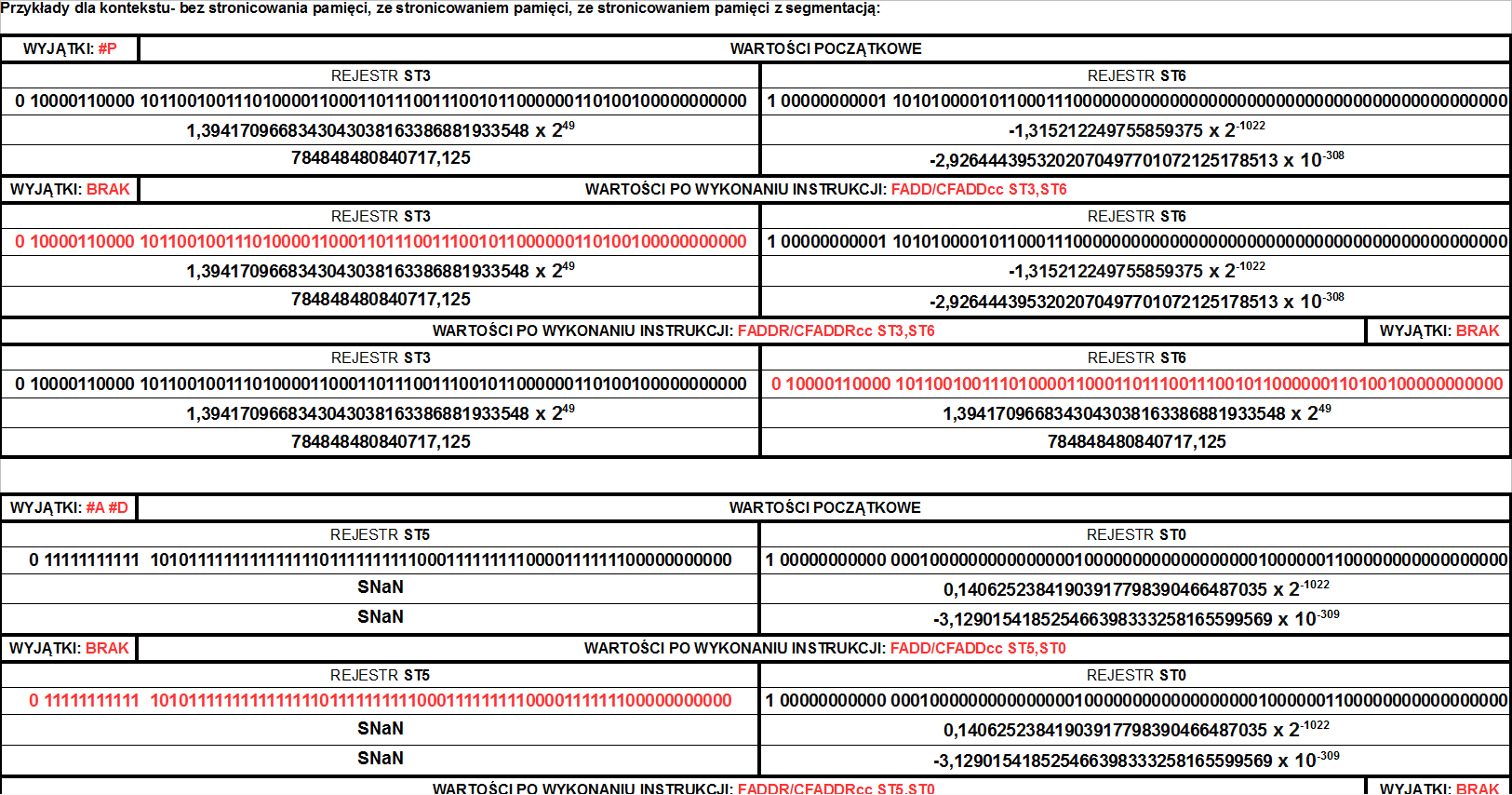 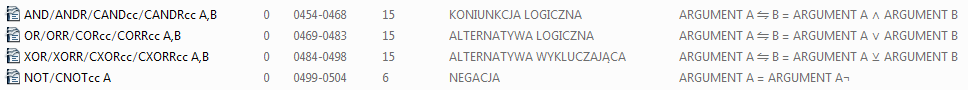 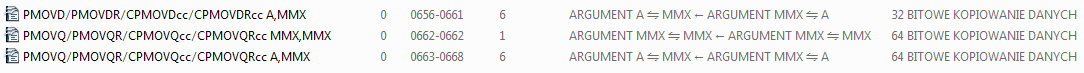 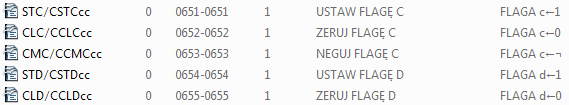 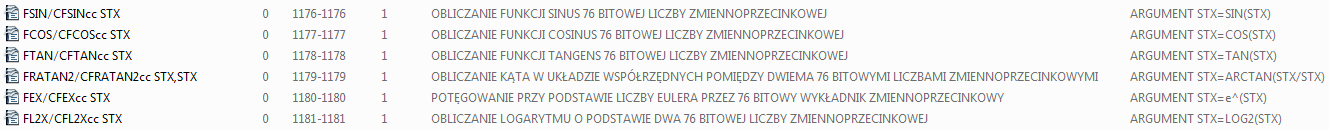 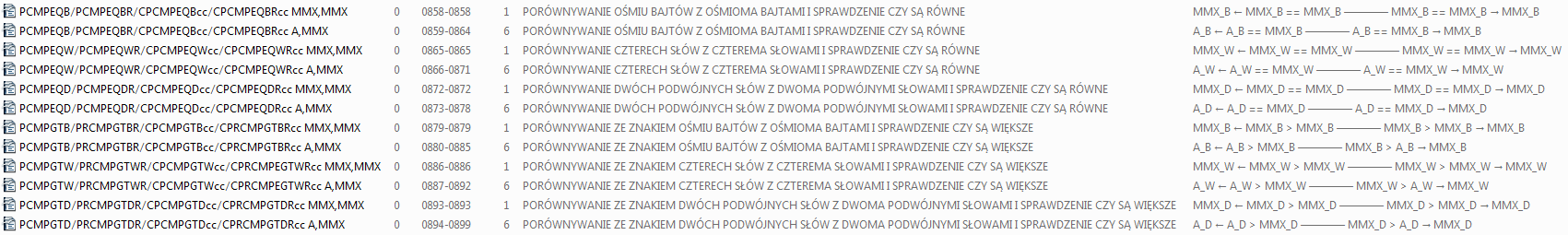 NOWY CEL
 KOMPUTER NA UKŁADACH TTL
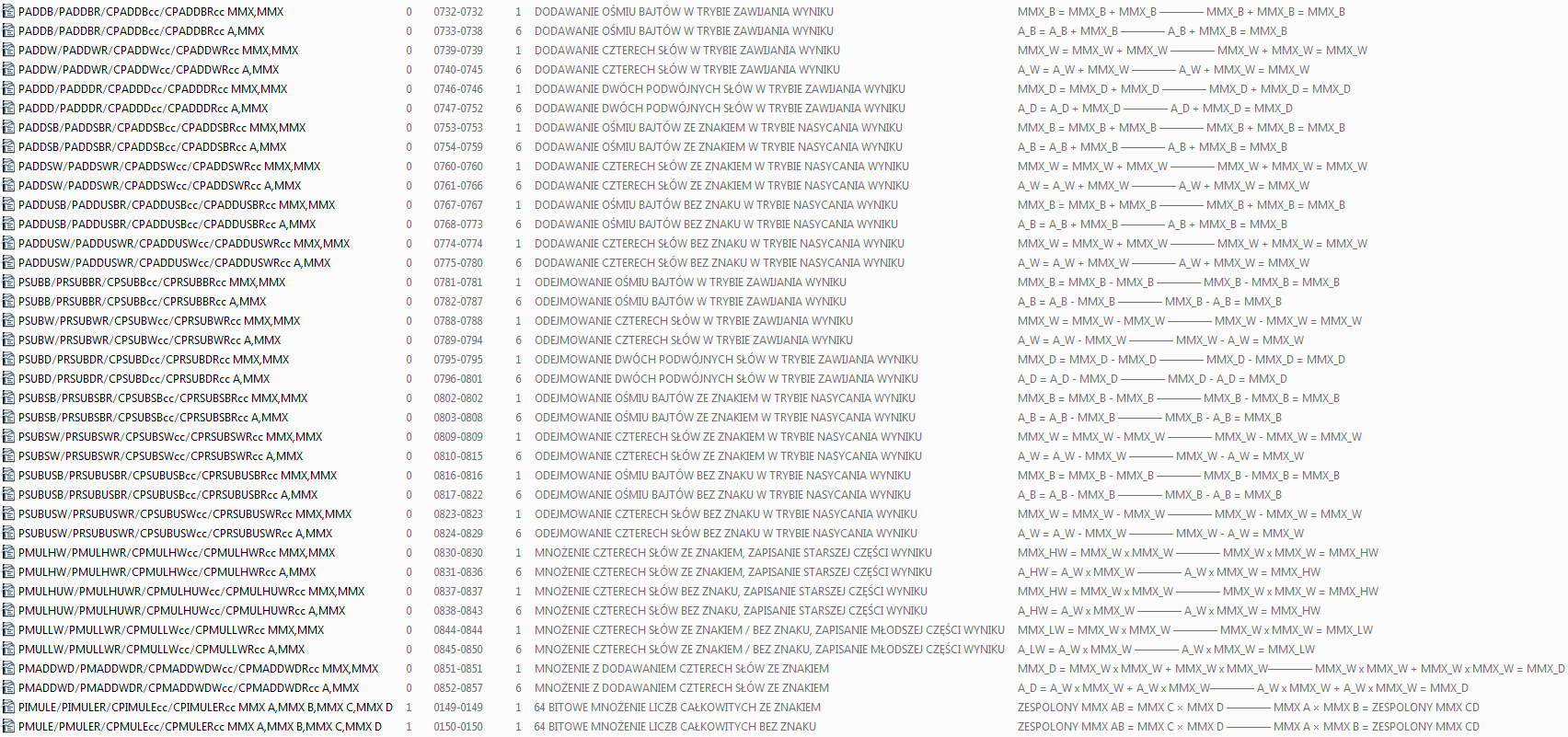 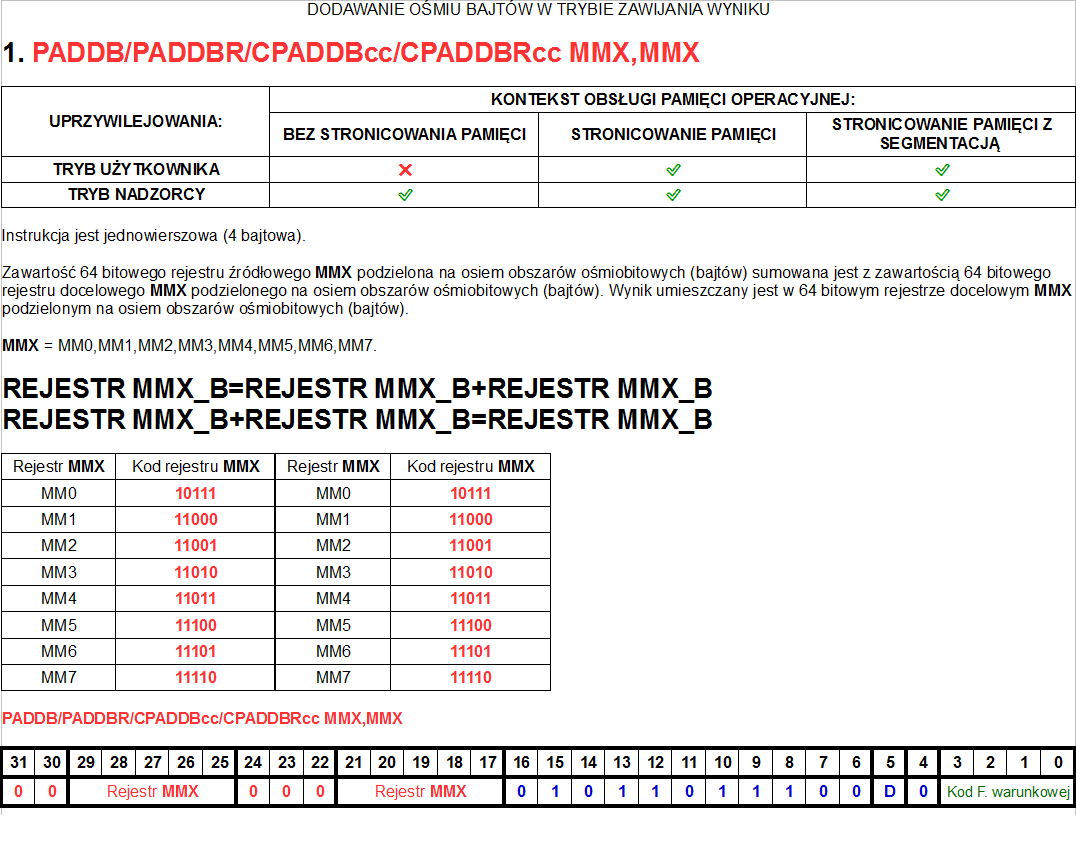 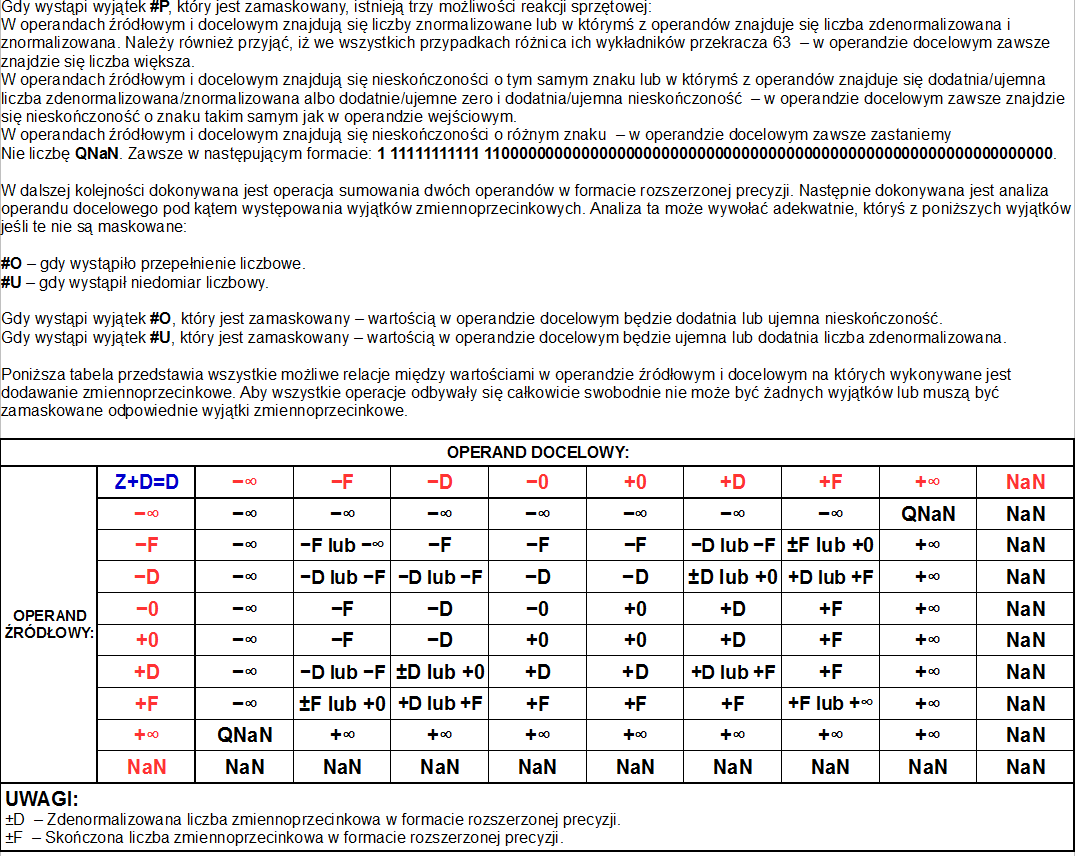 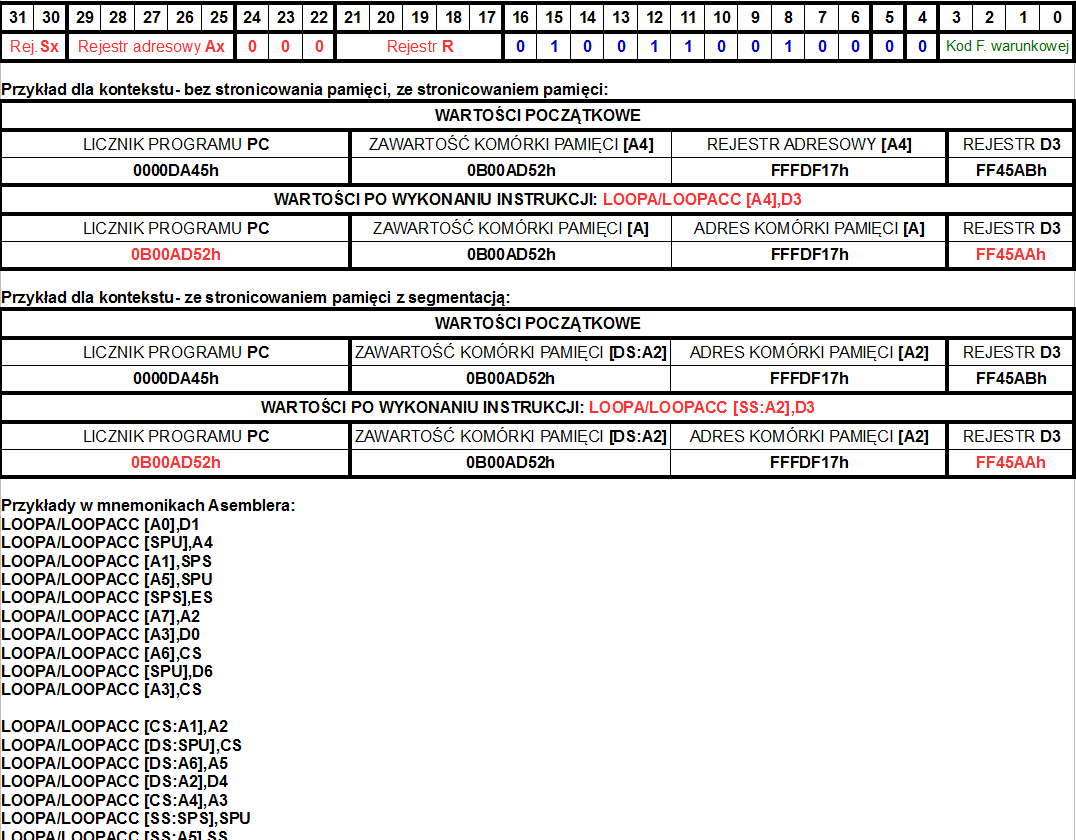 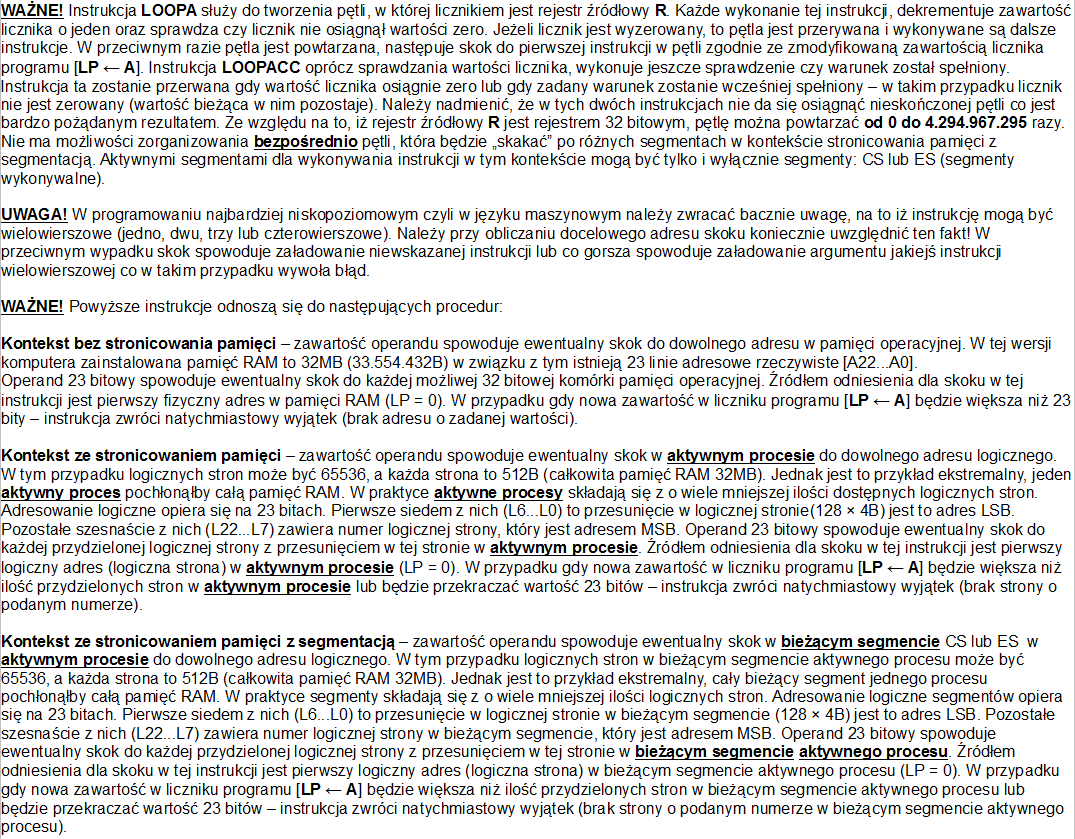 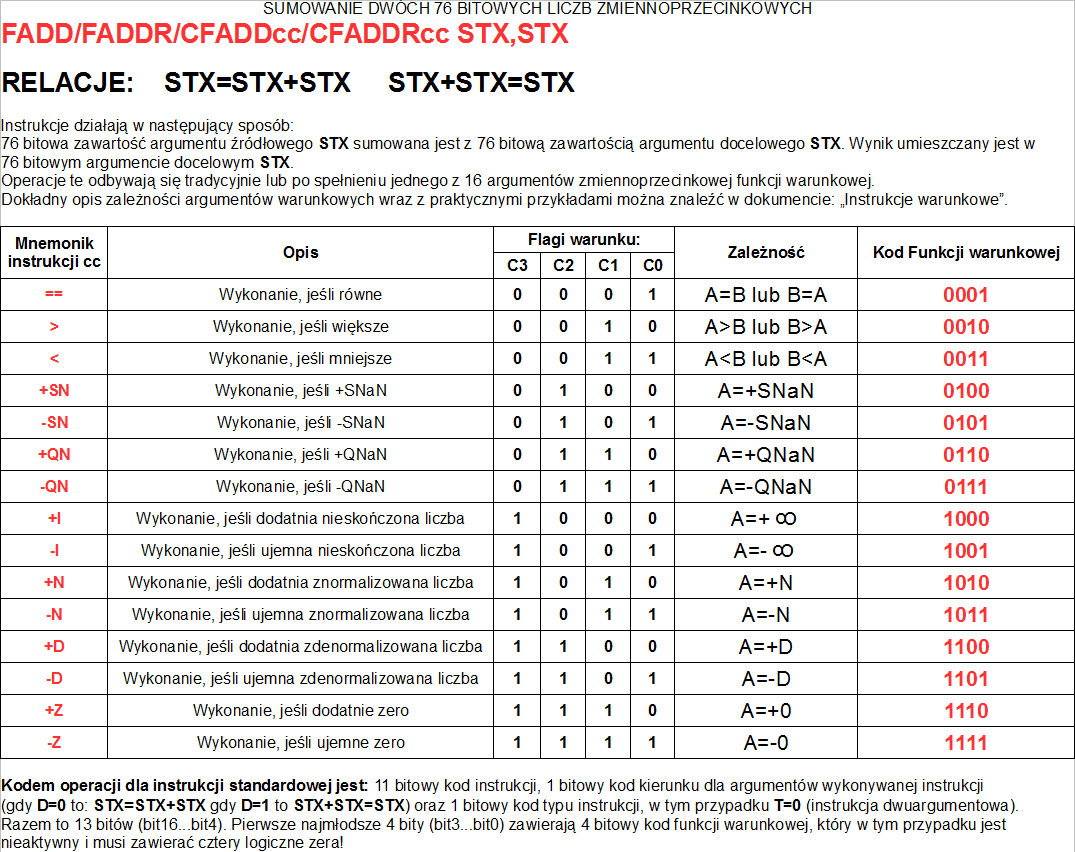 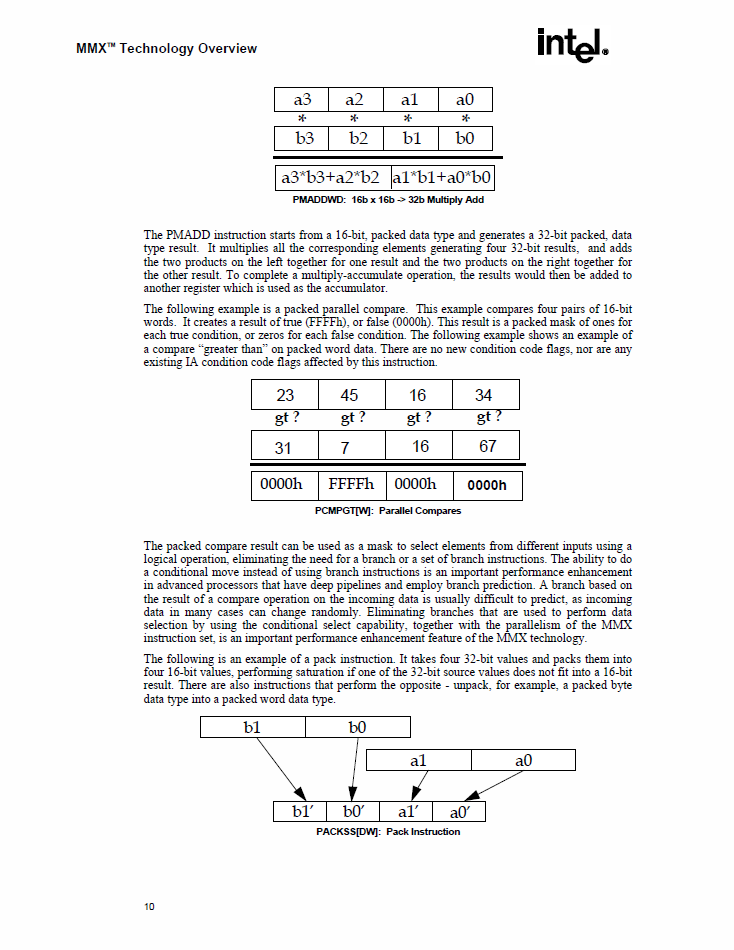 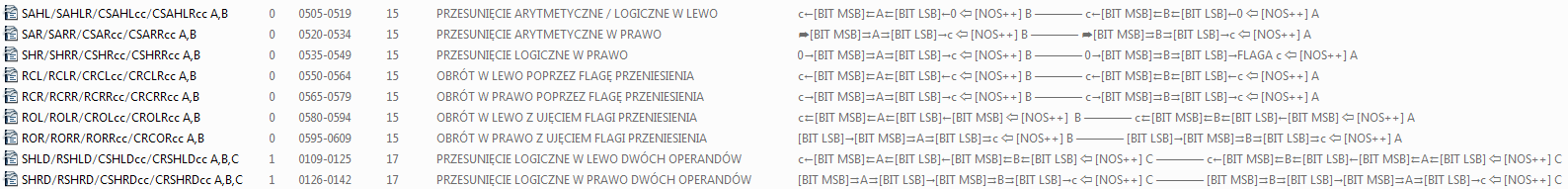 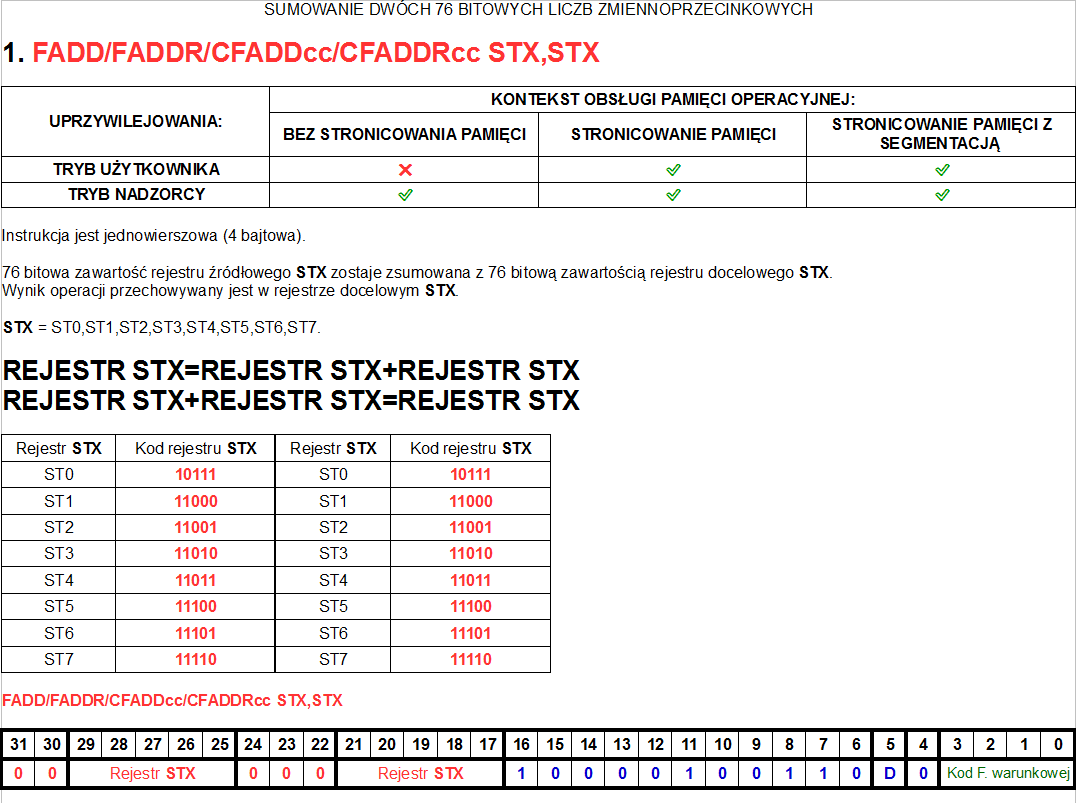 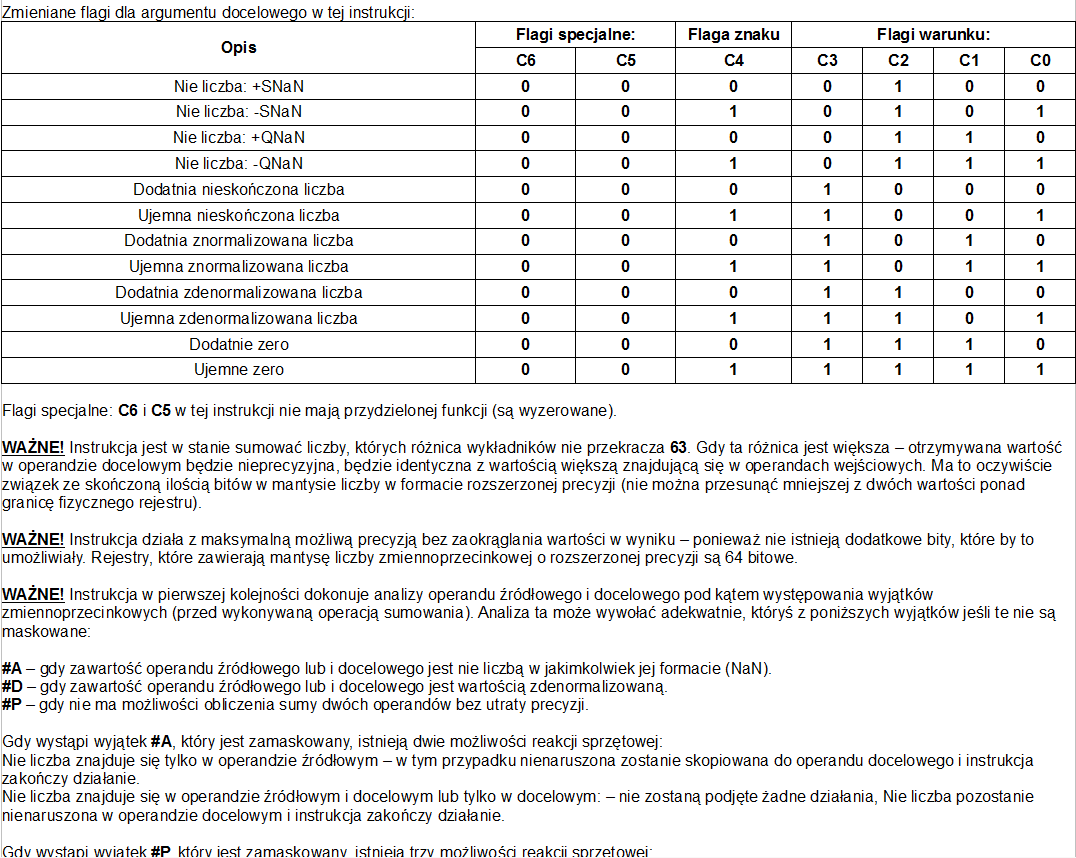 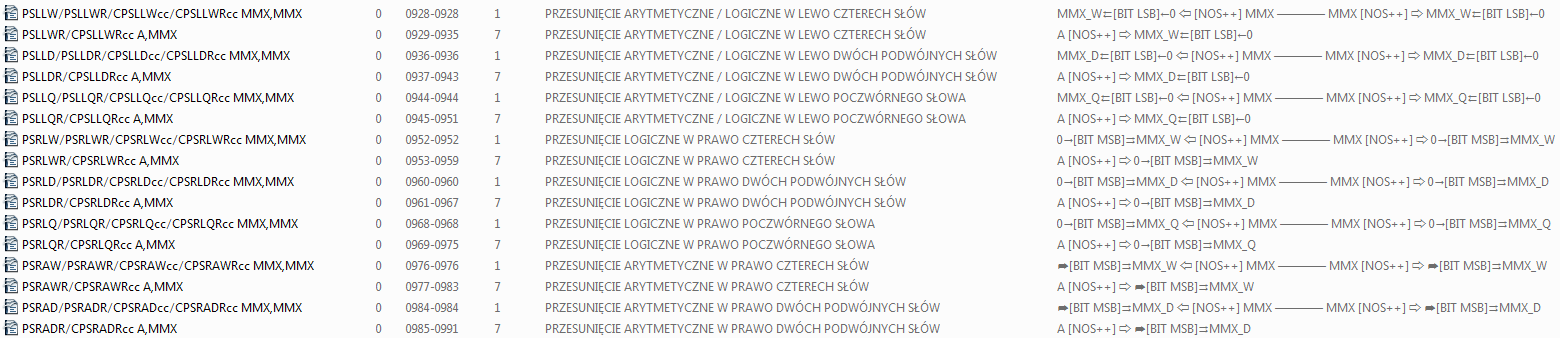 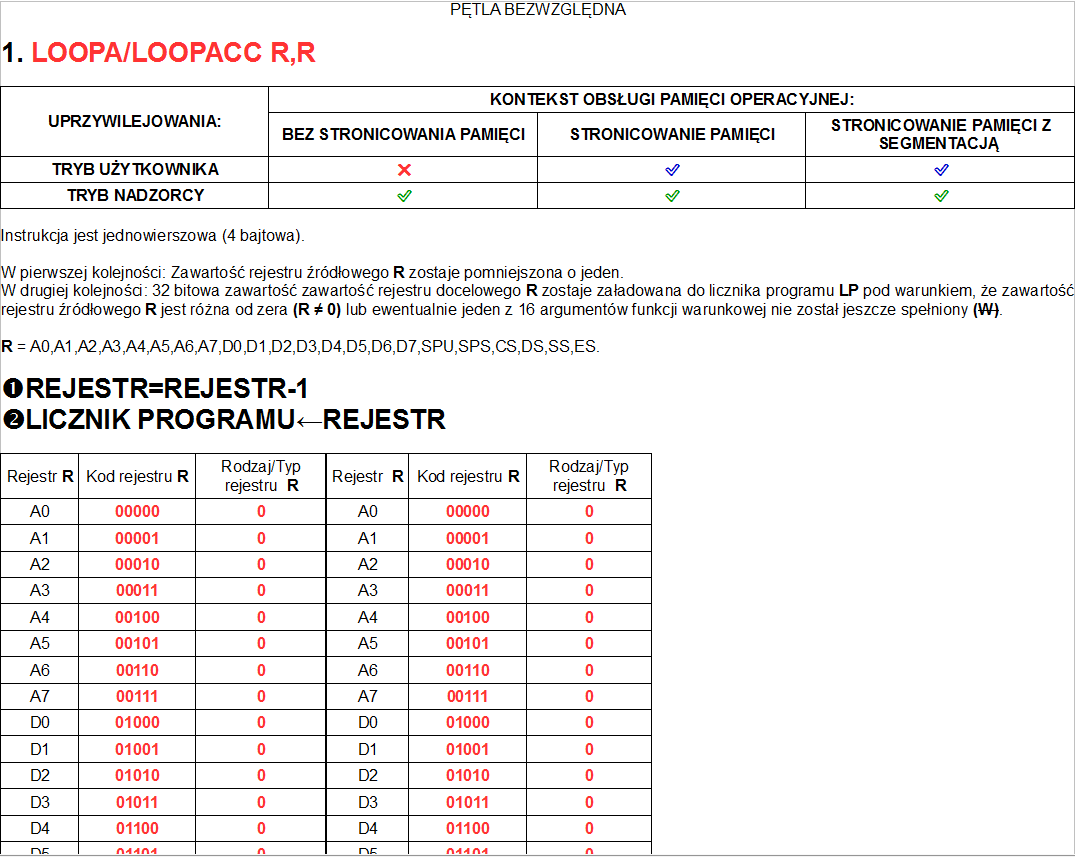 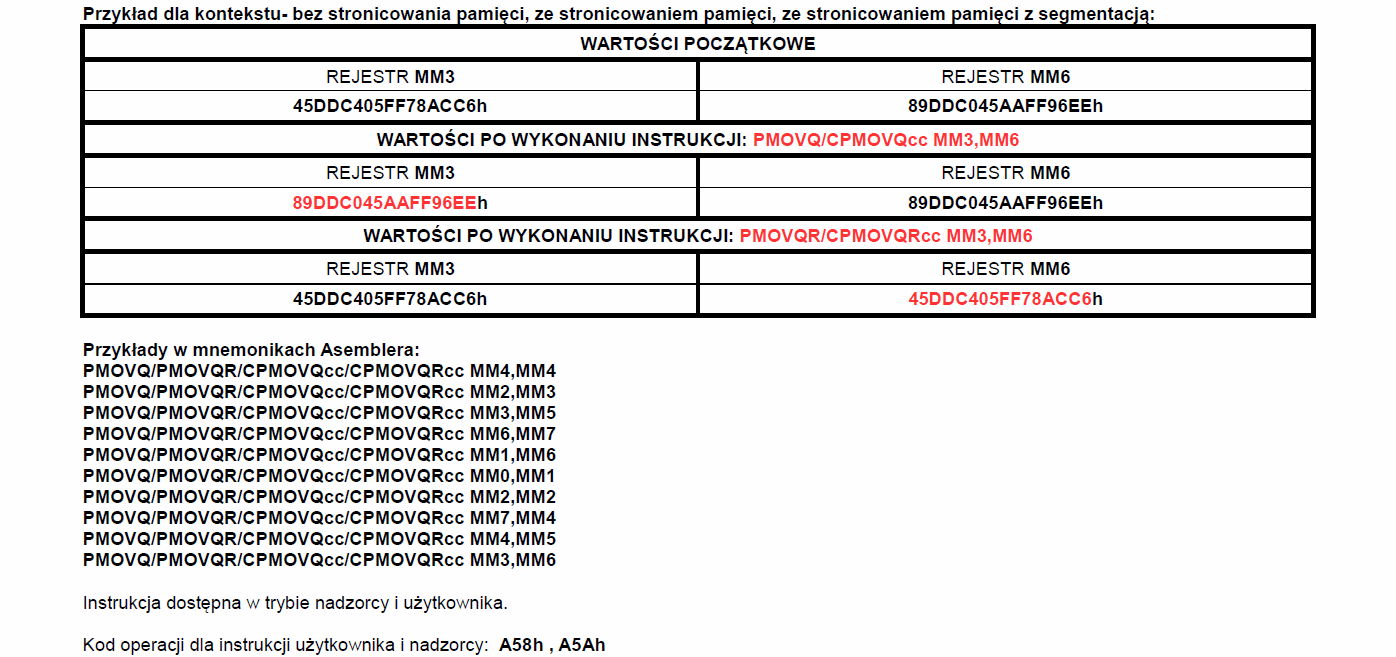 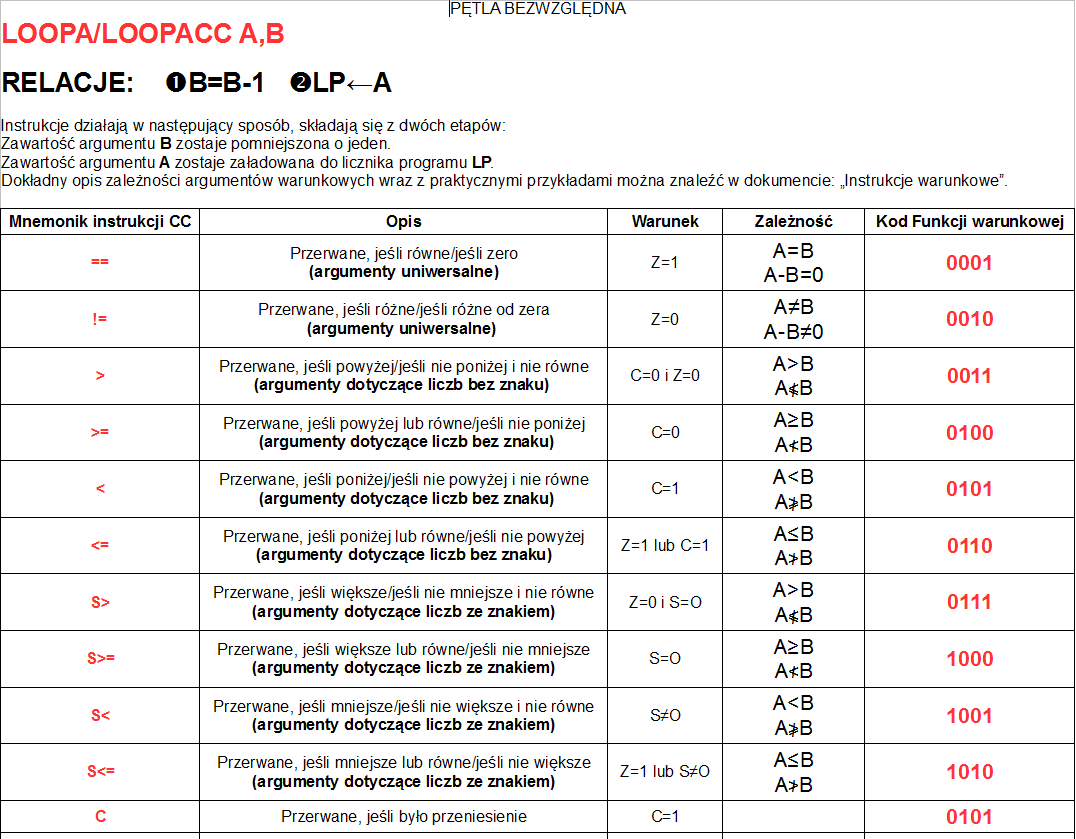 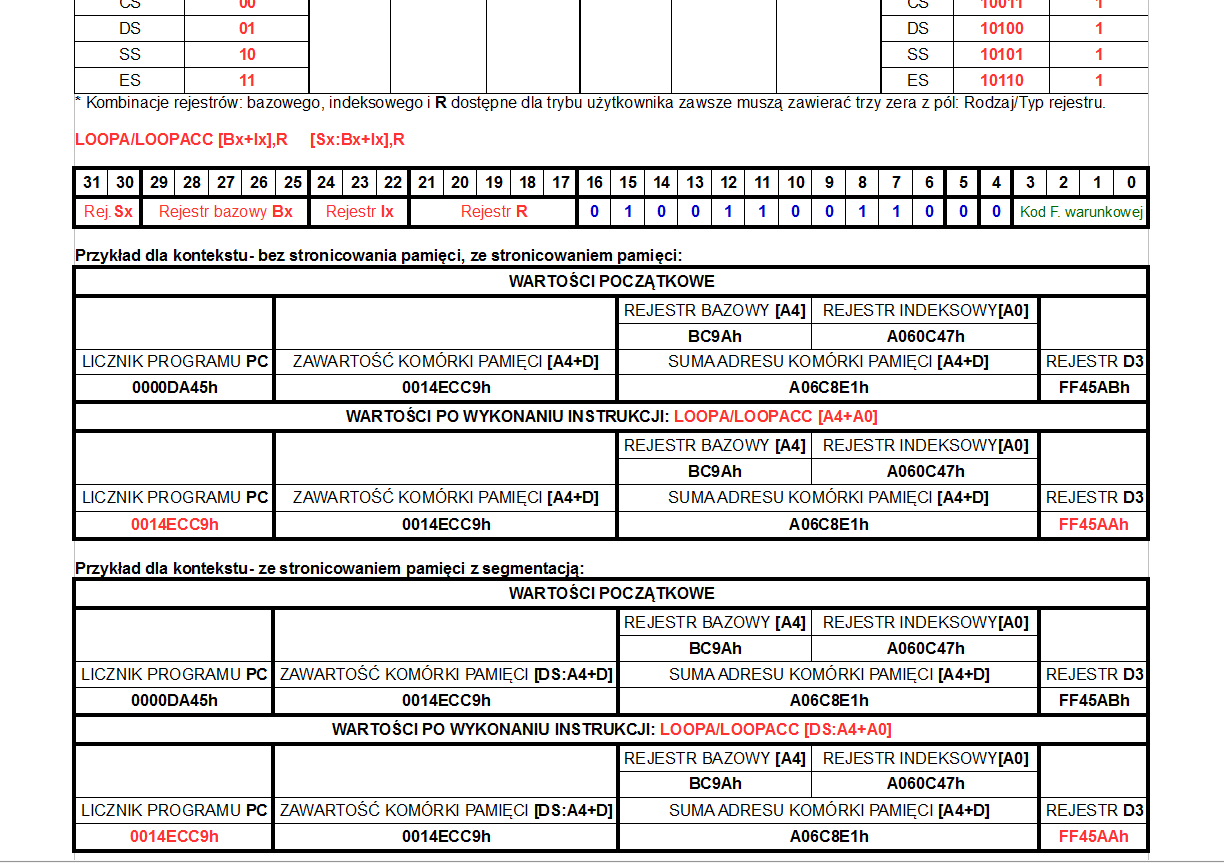 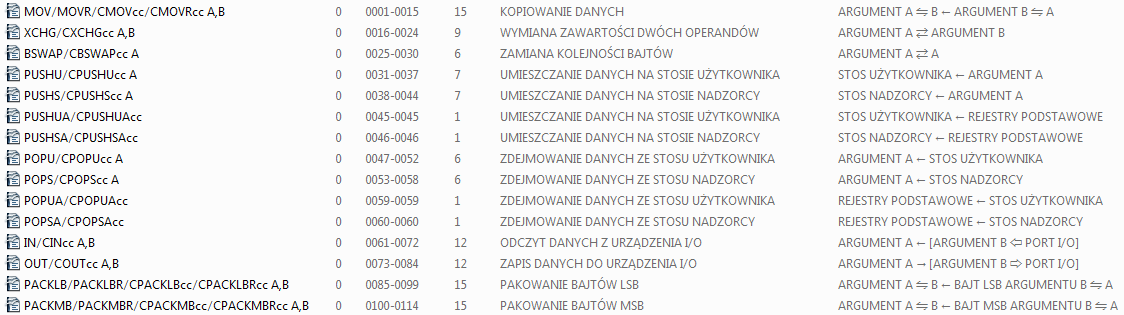 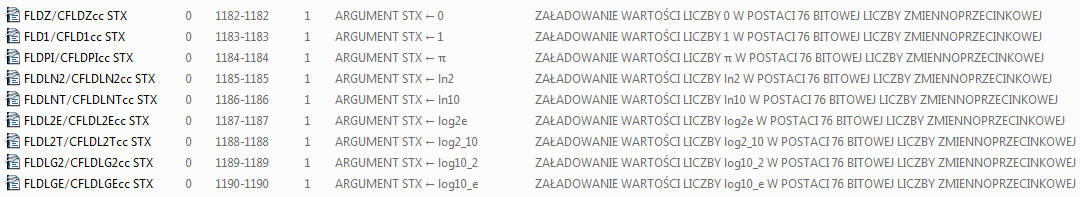 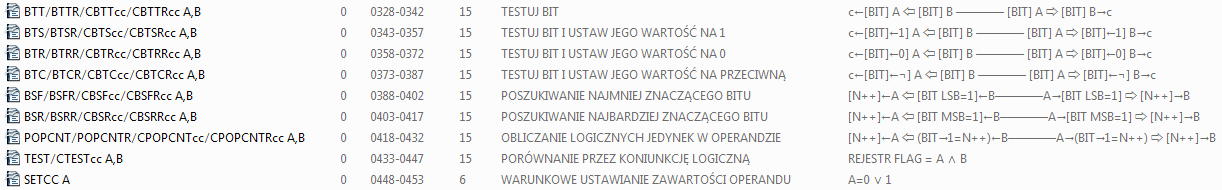 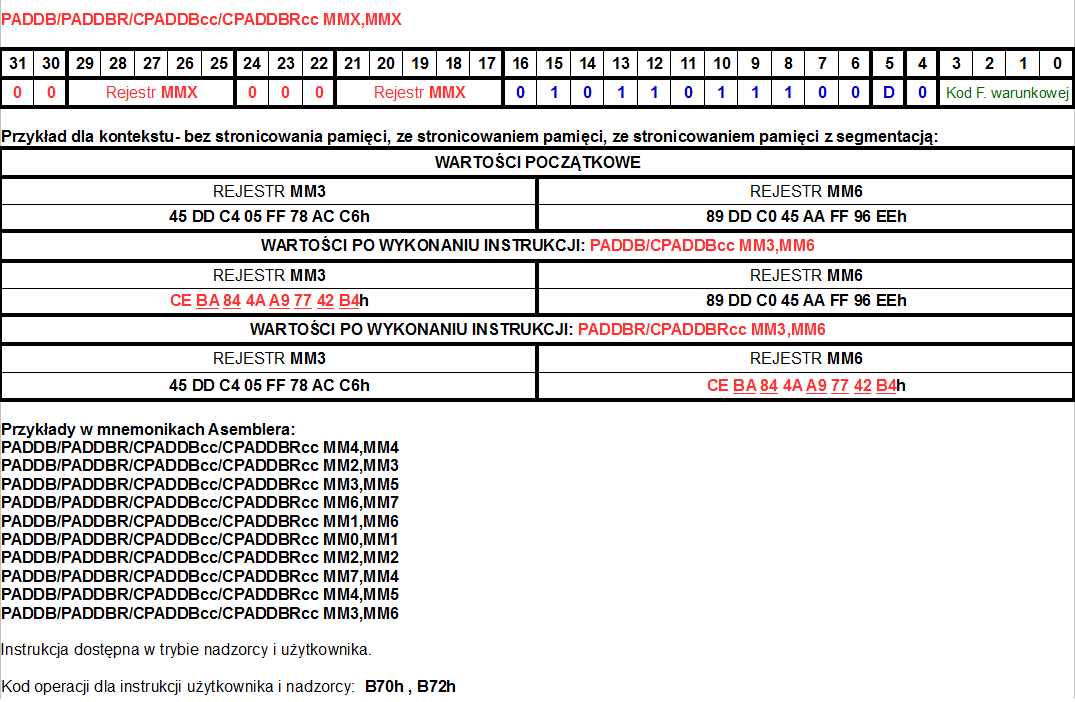 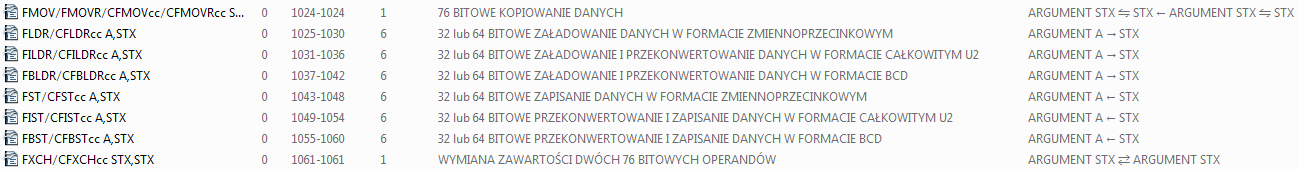 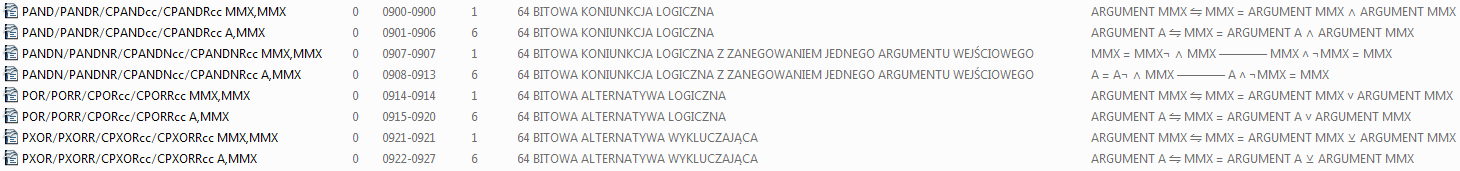 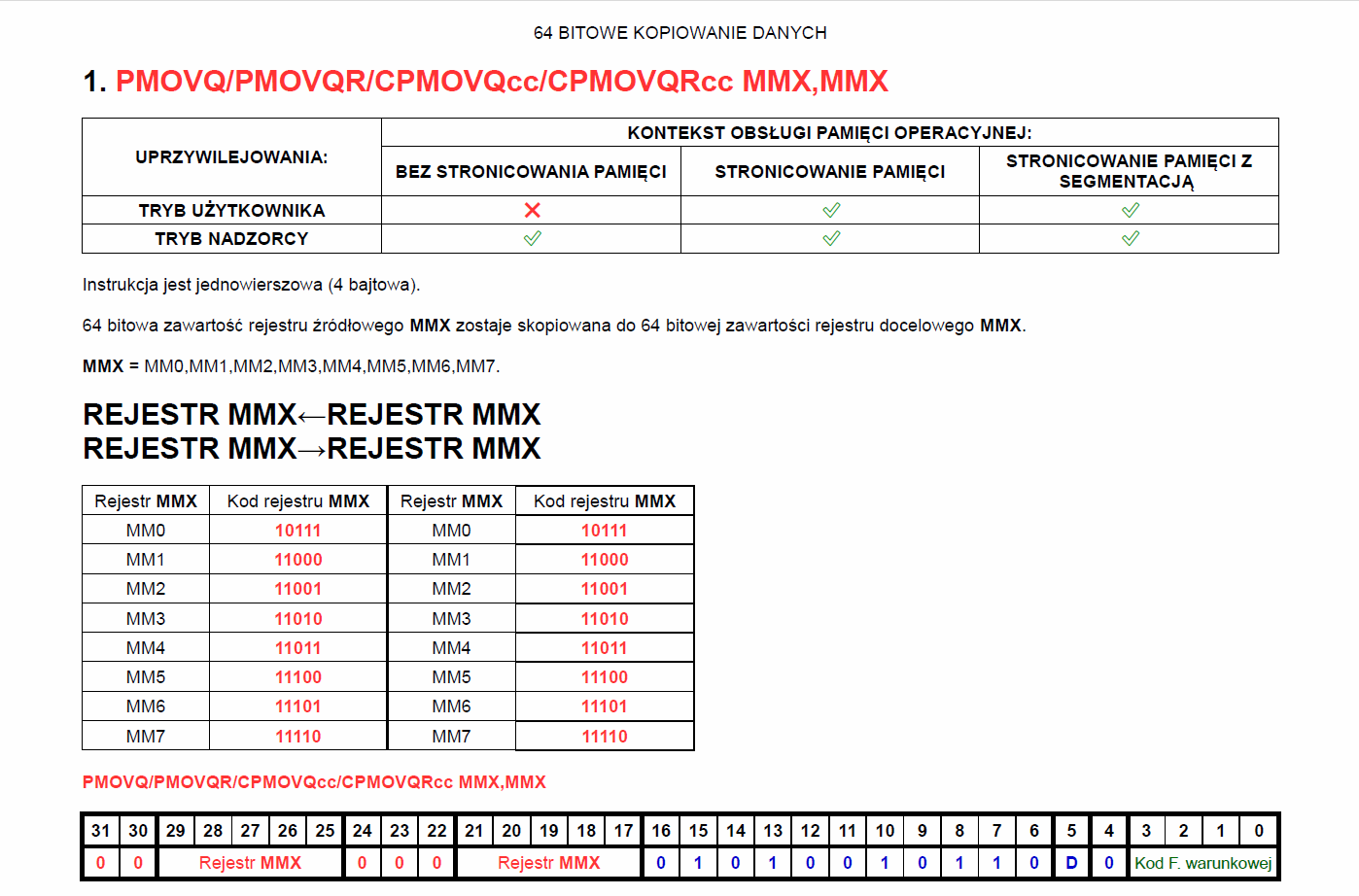 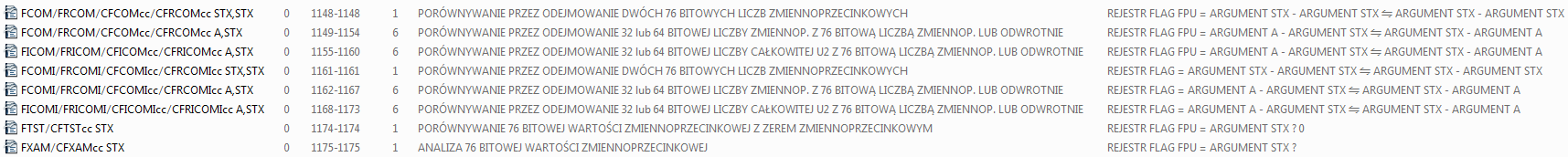 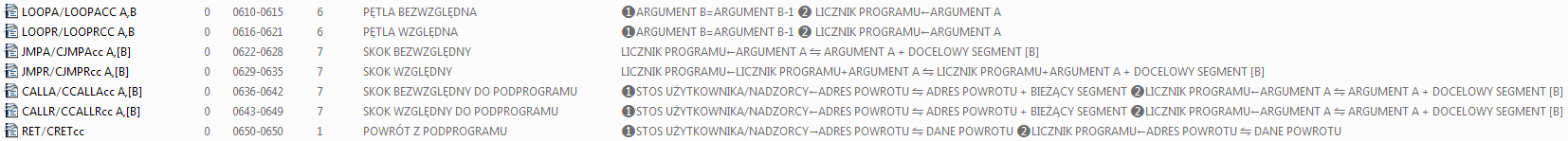 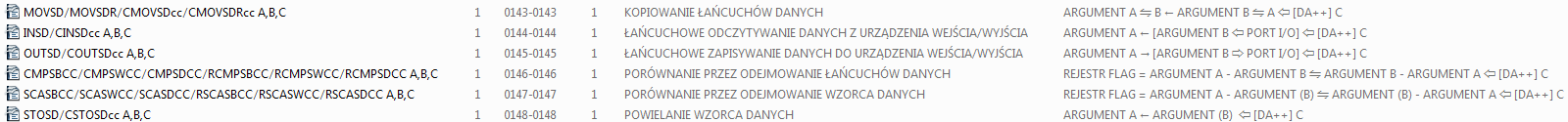 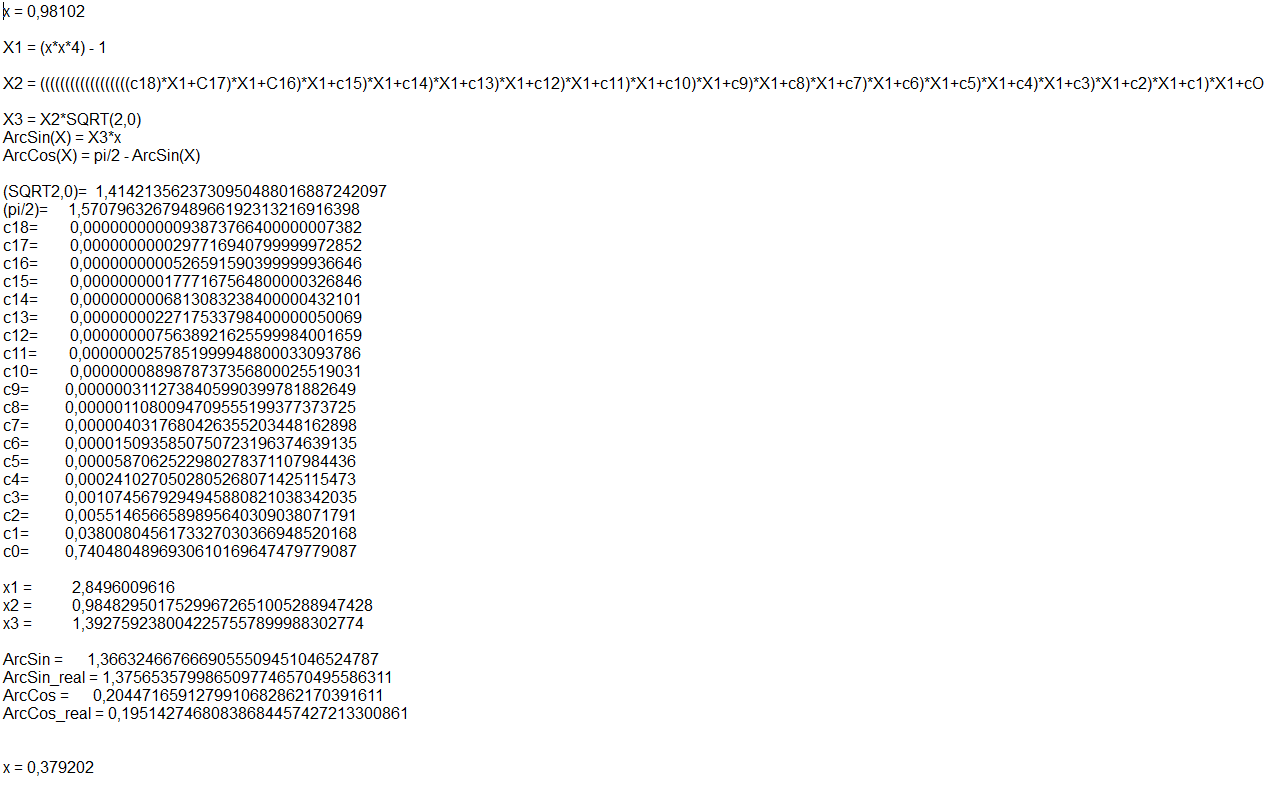 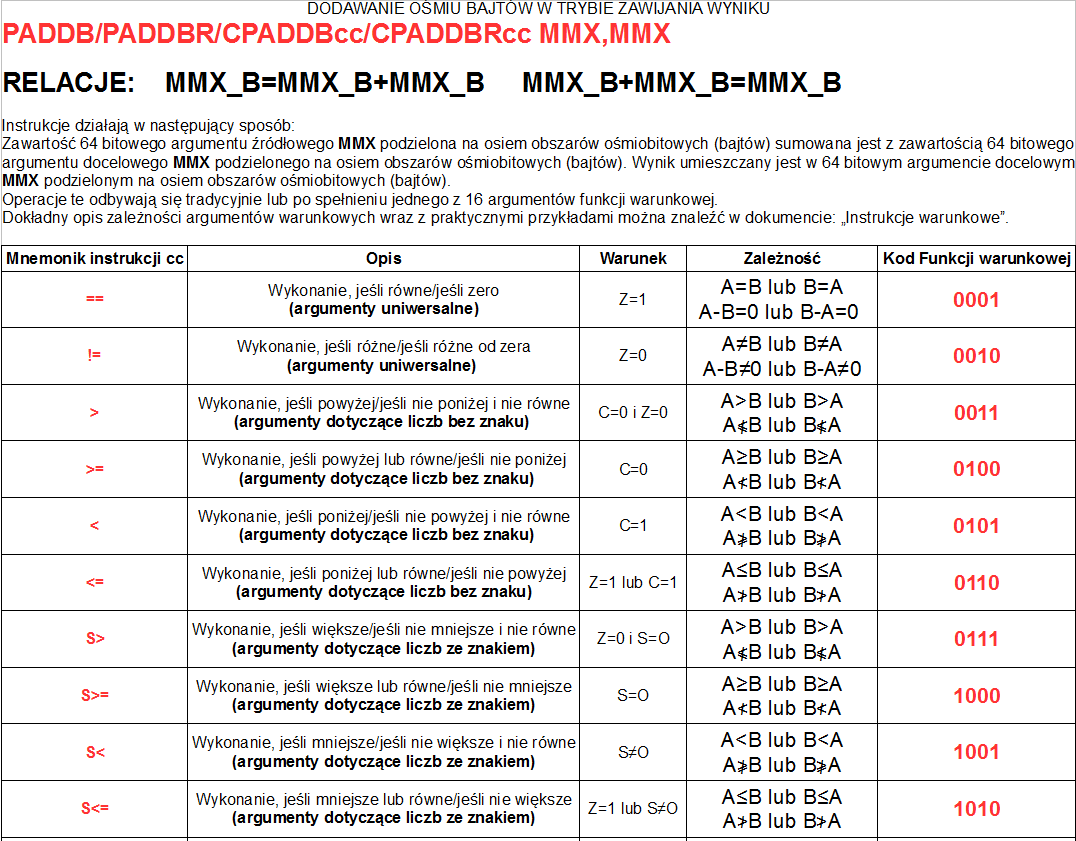 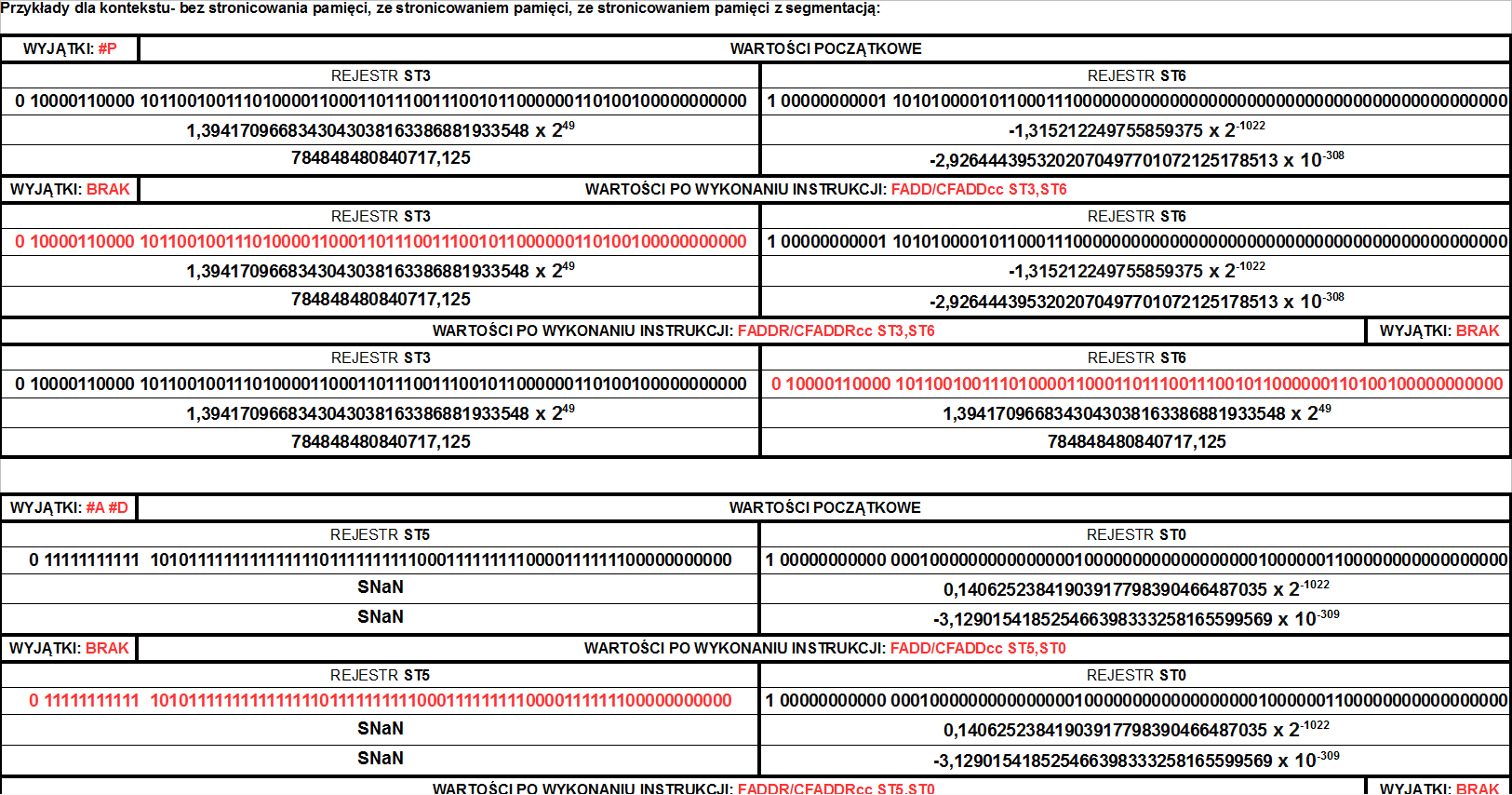 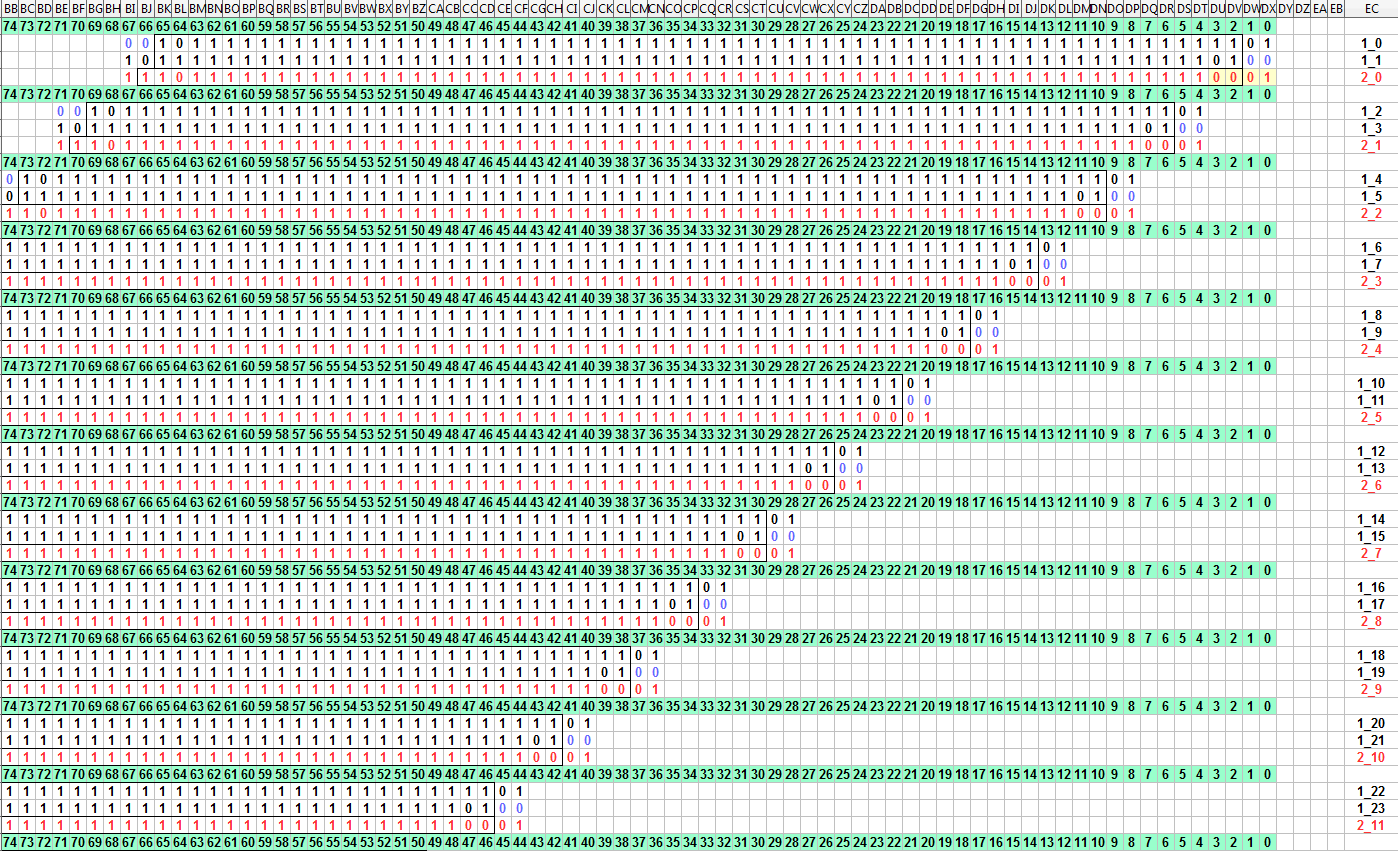 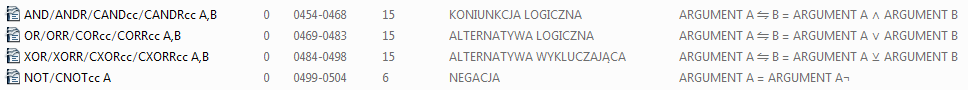 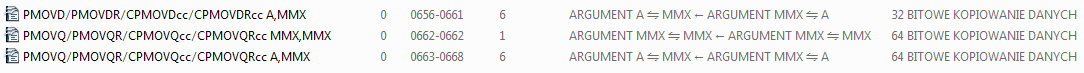 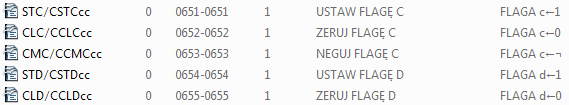 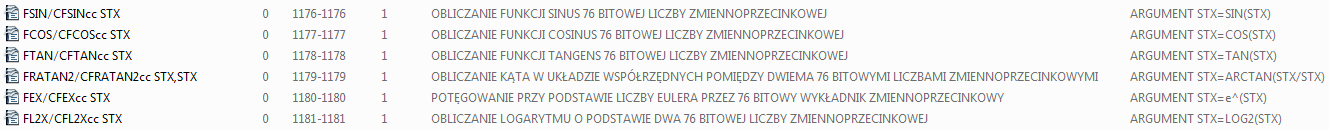 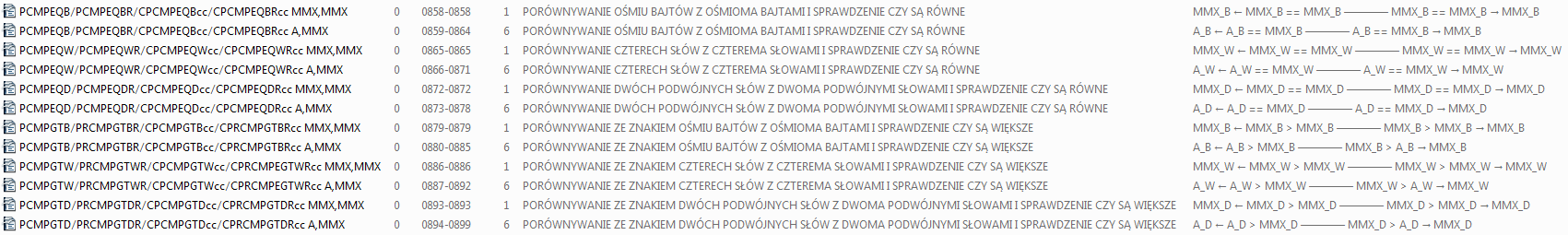 NOWY CEL
 KOMPUTER NA UKŁADACH TTL
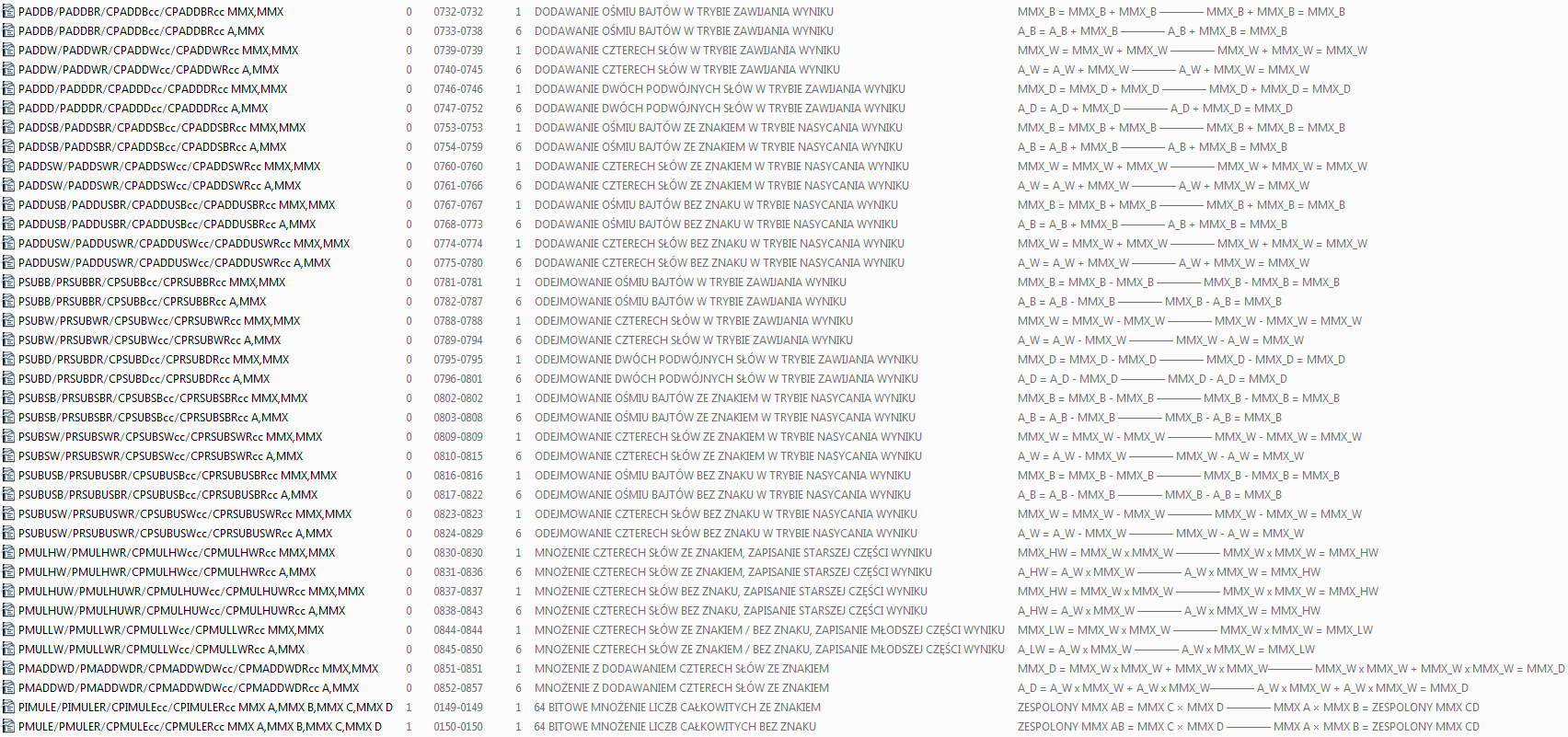 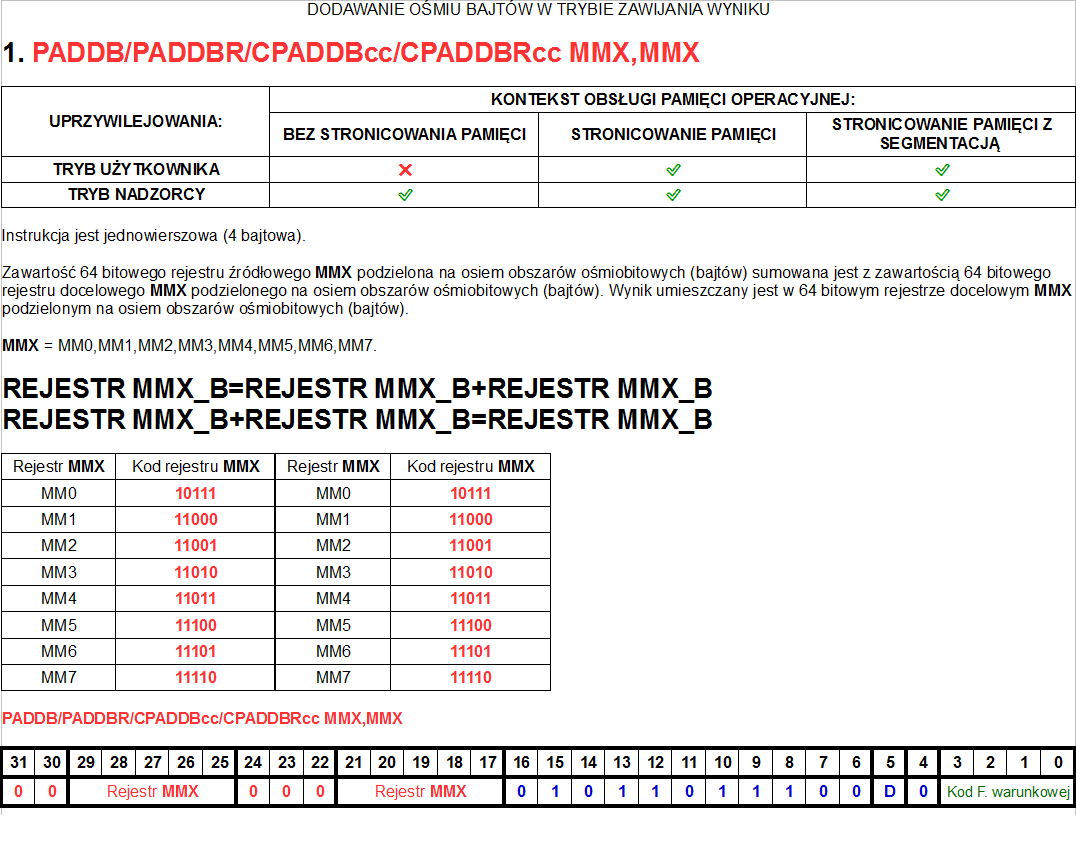 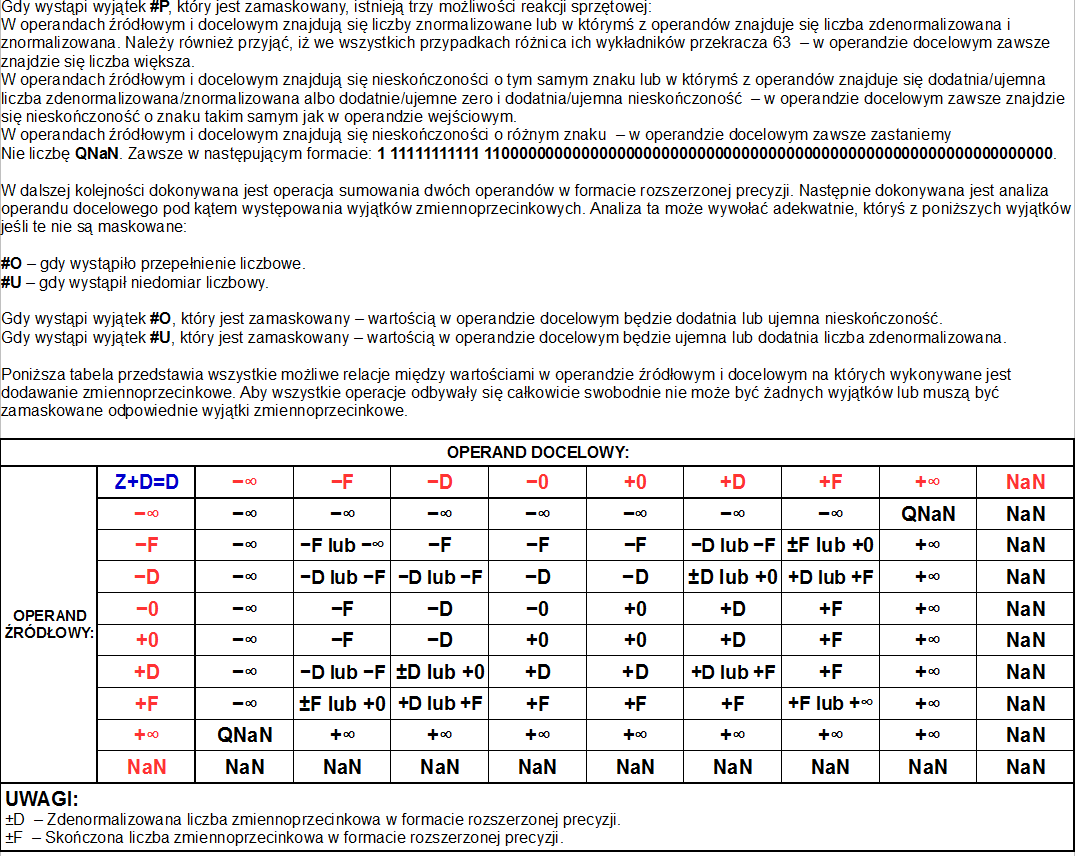 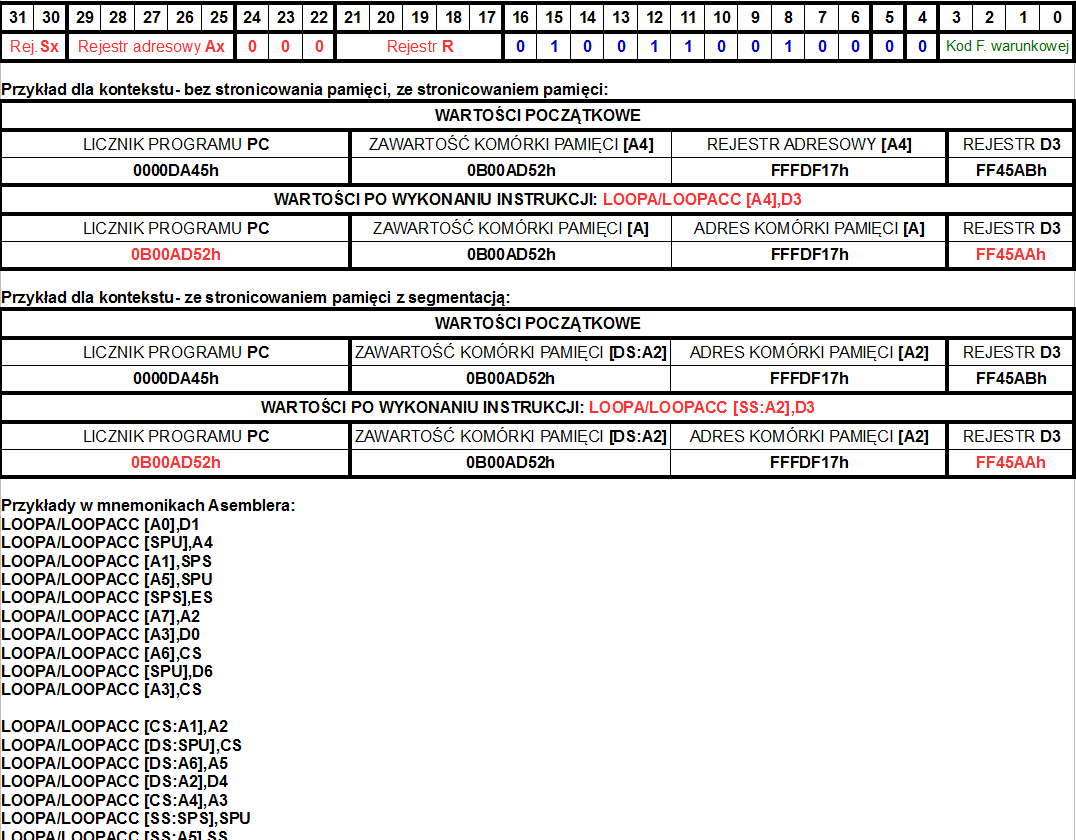 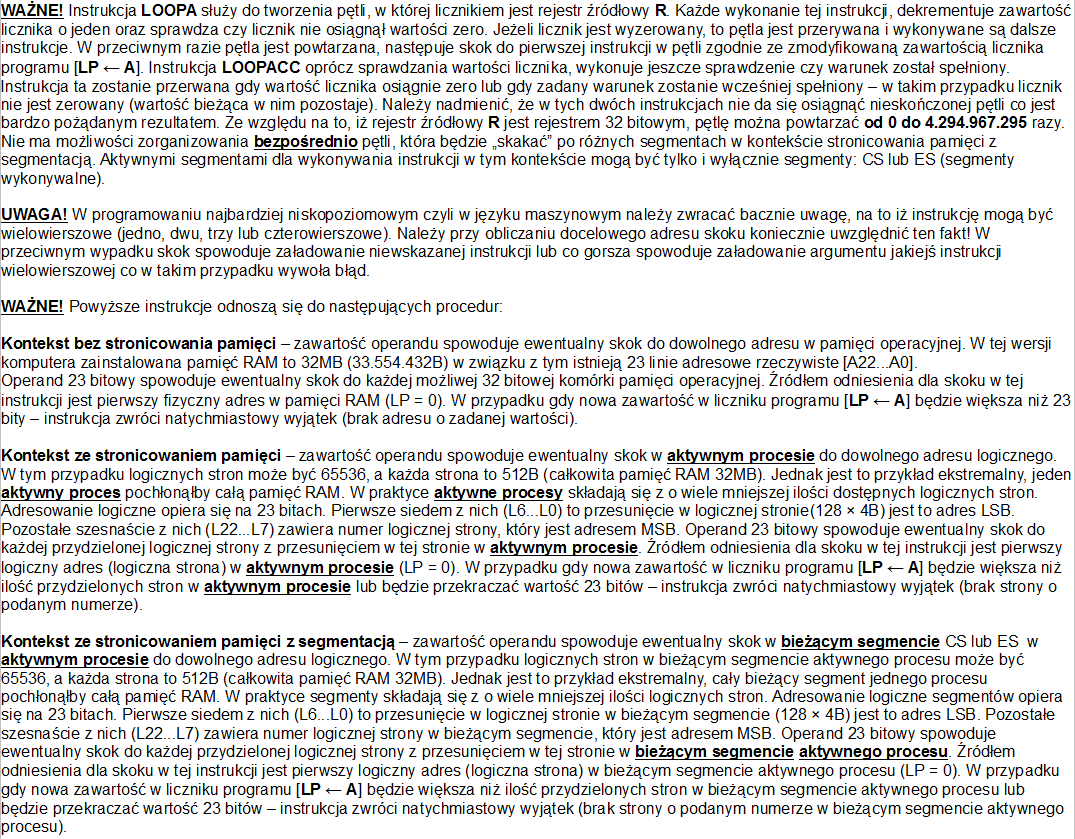 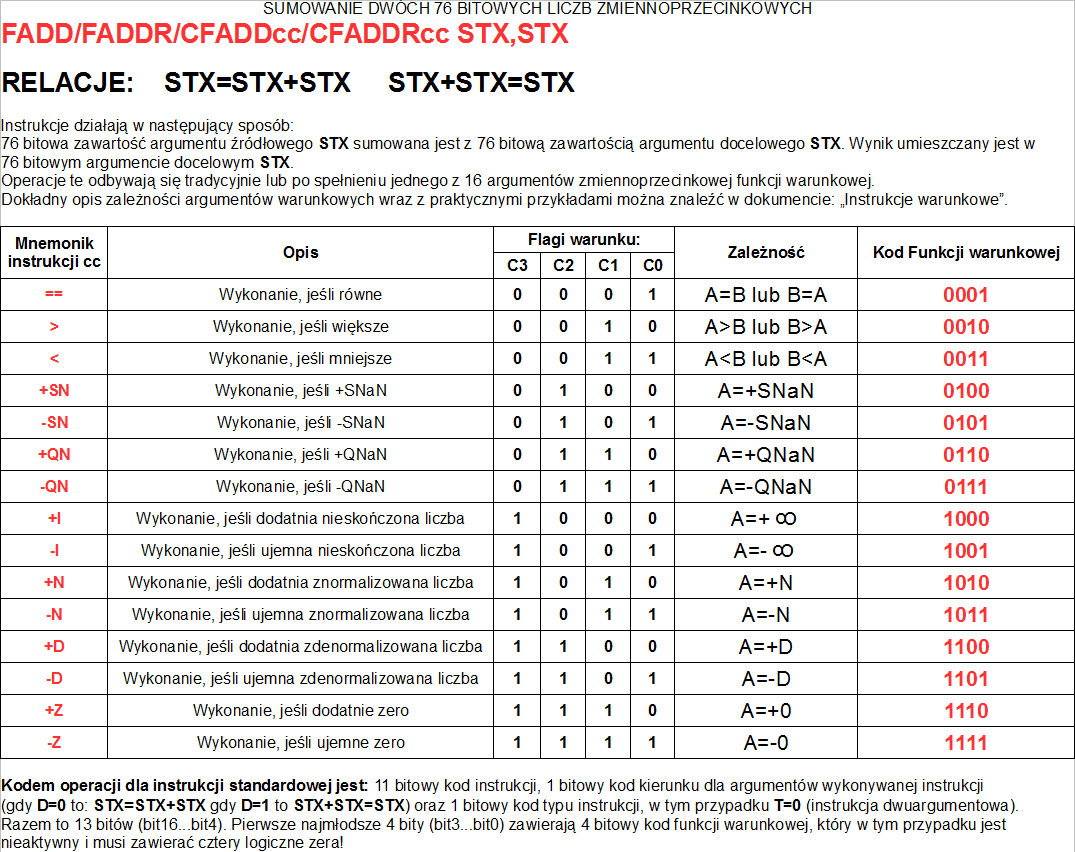 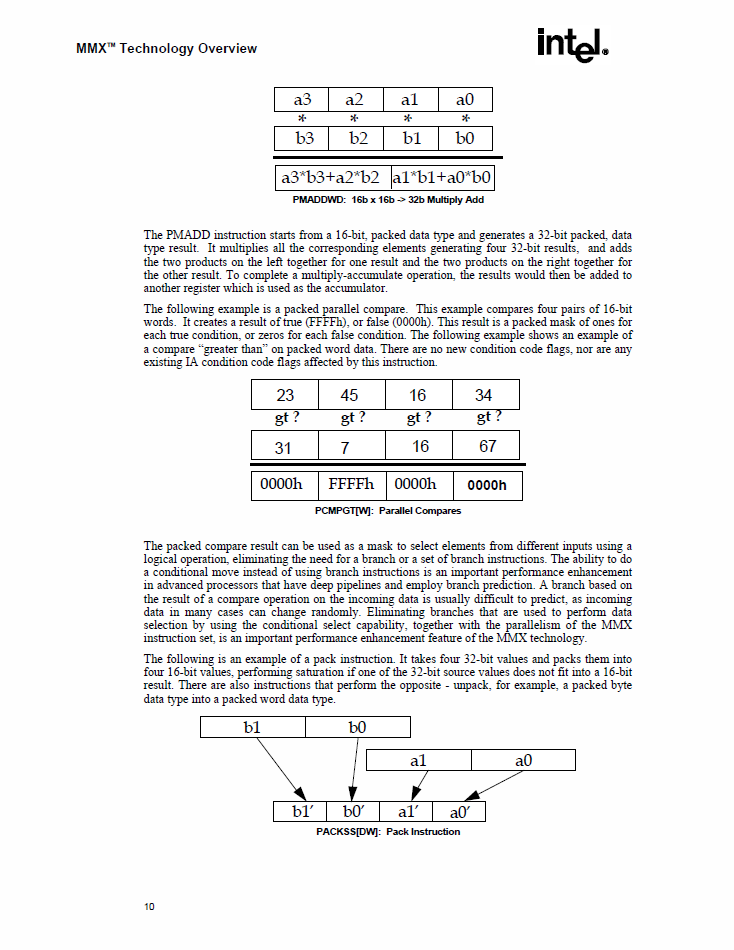 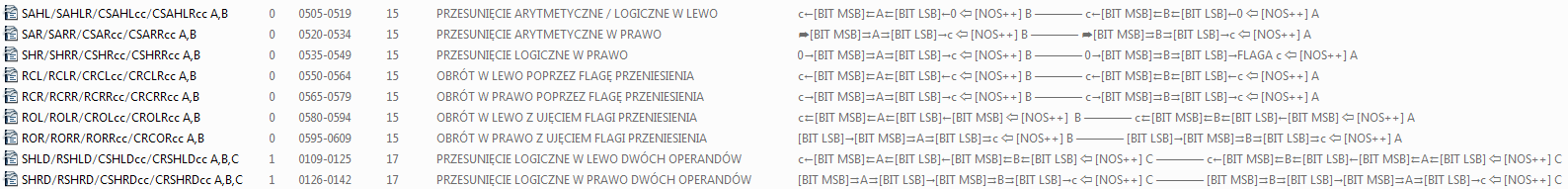 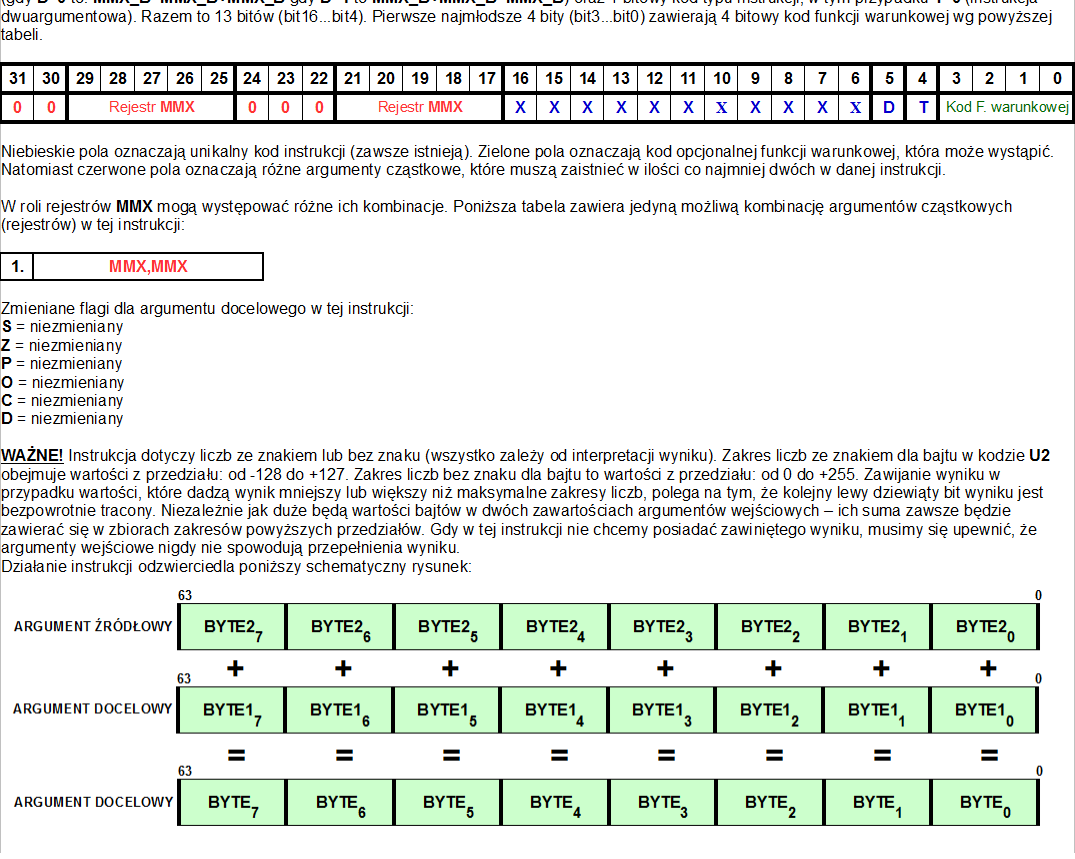 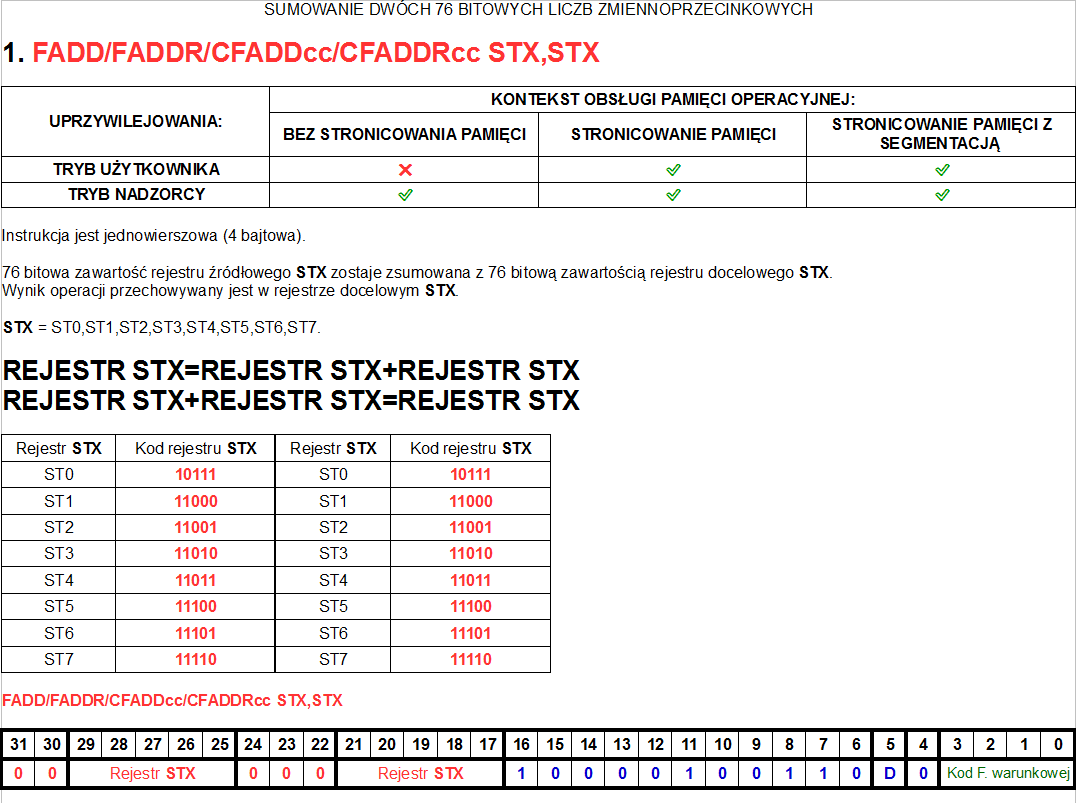 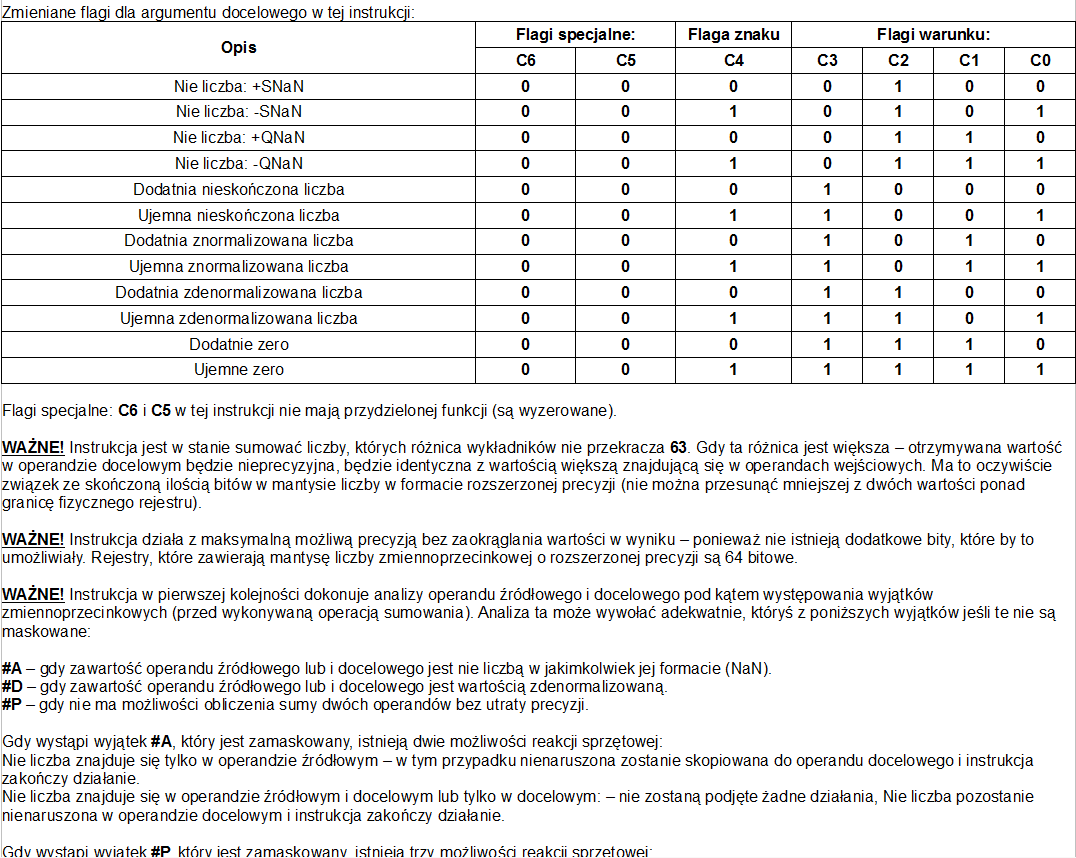 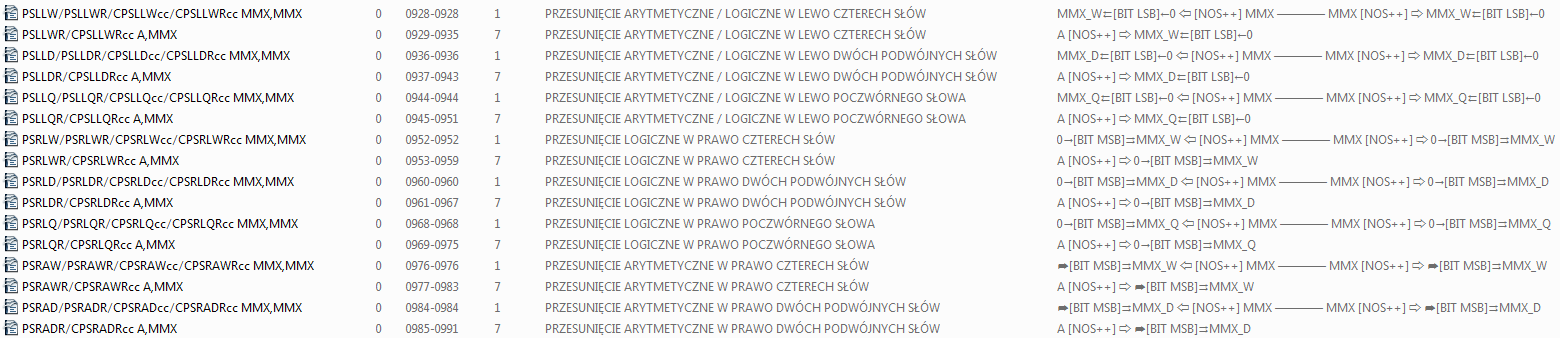 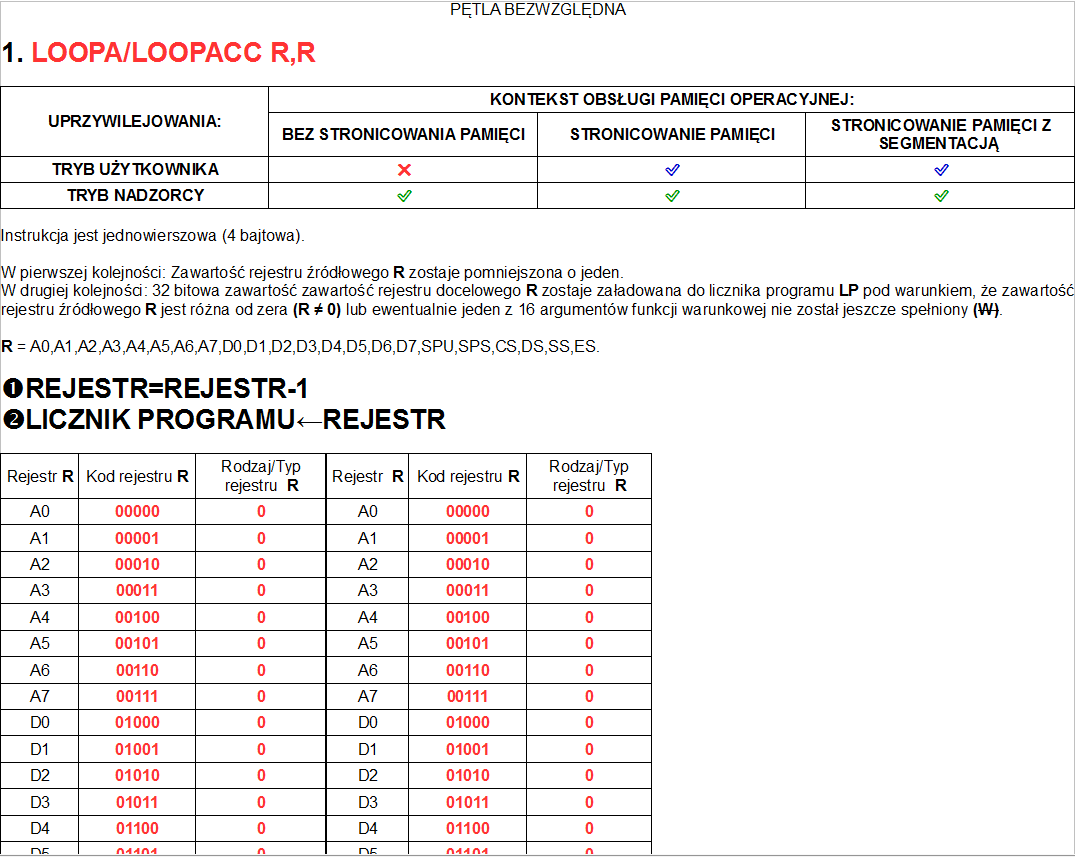 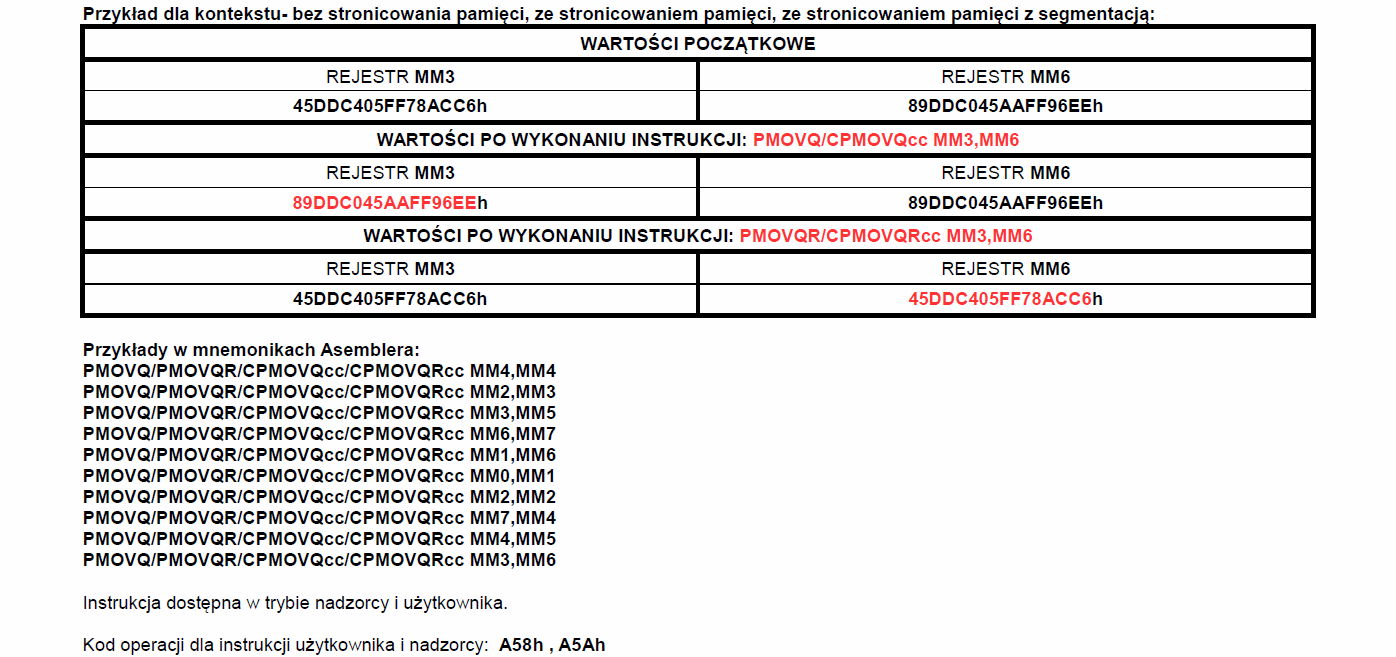 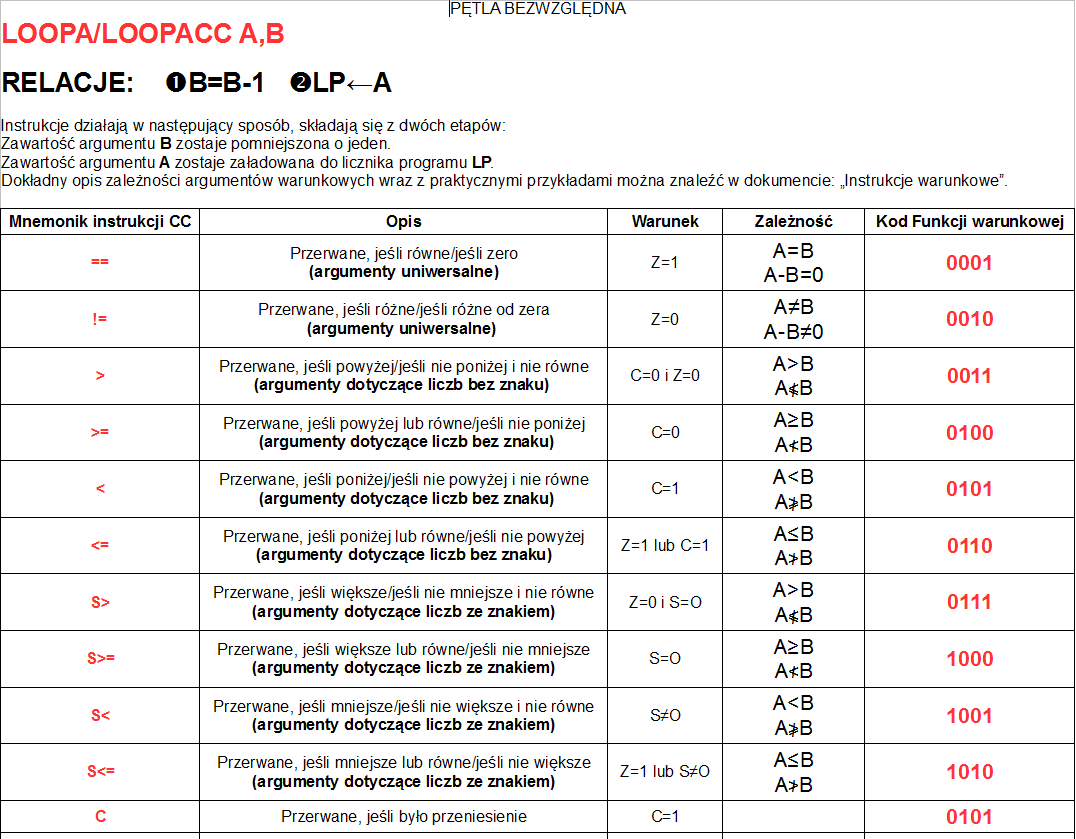 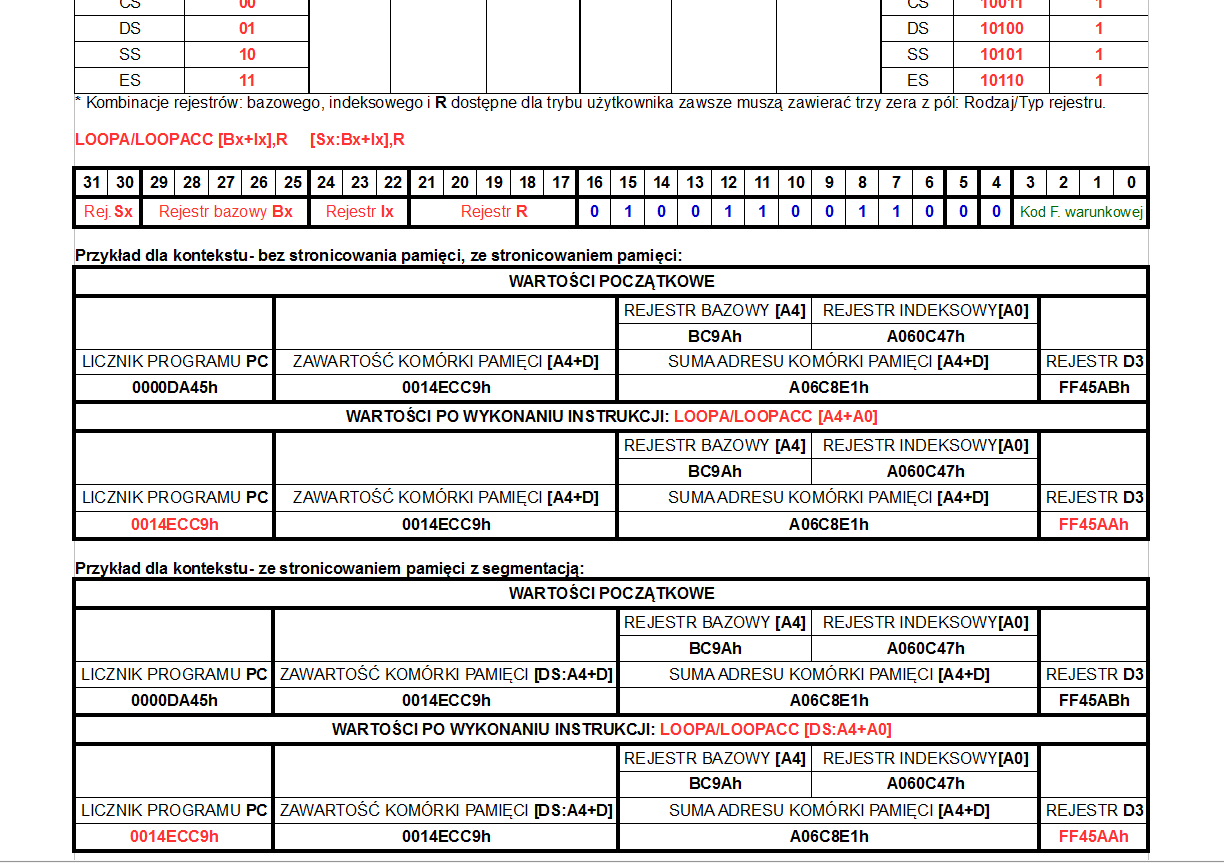 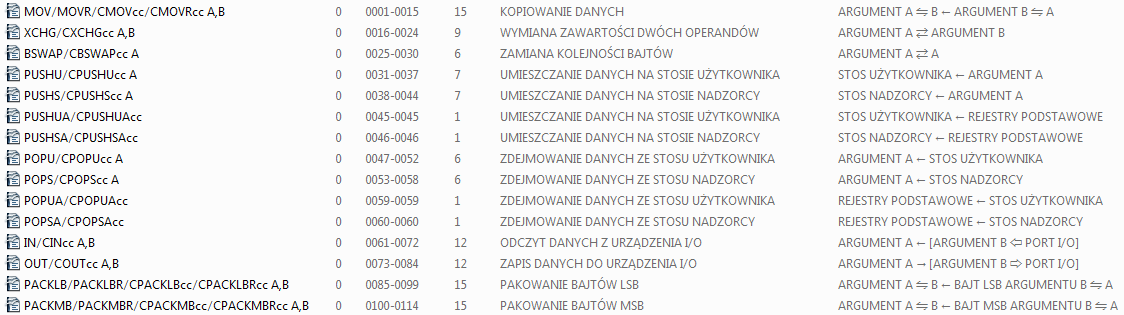 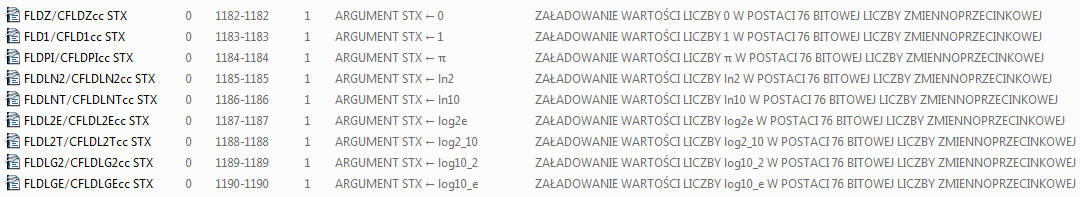 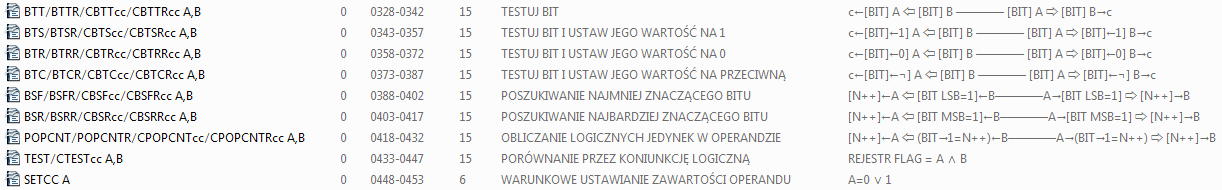 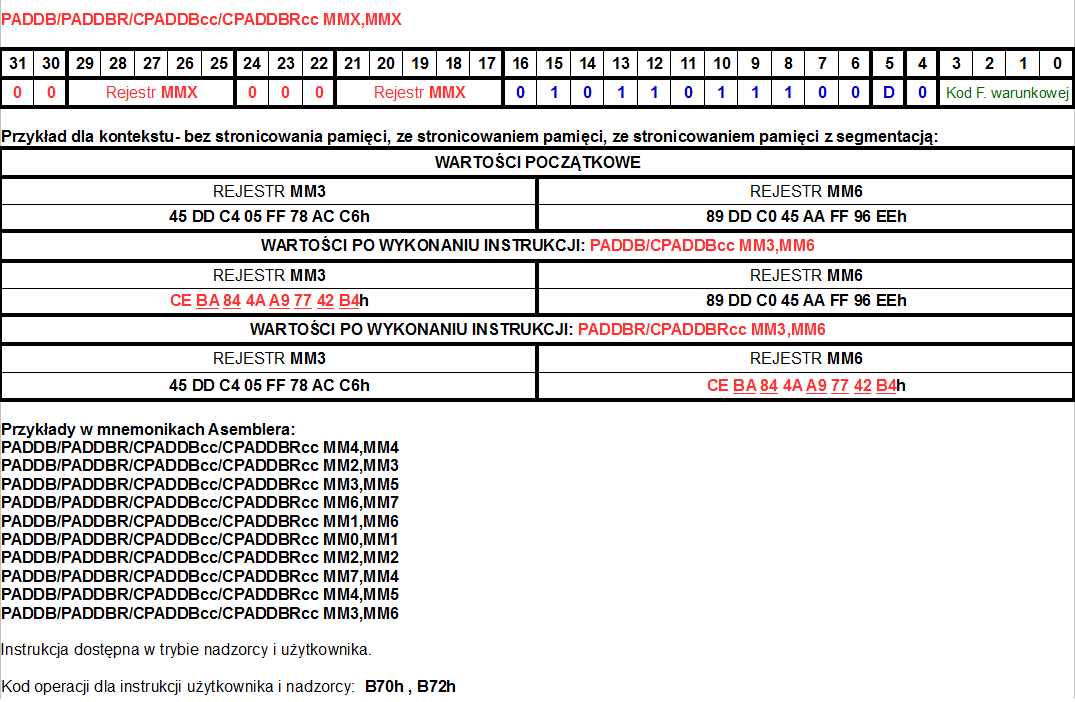 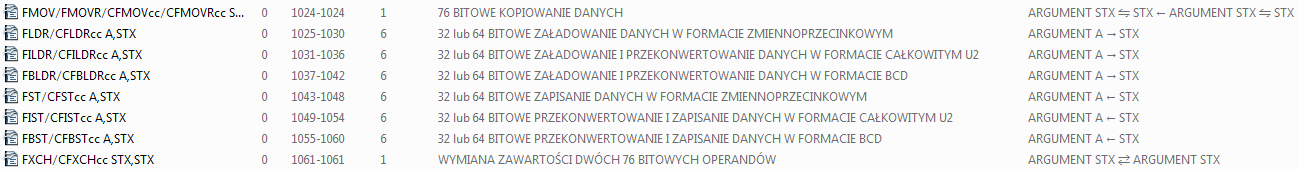 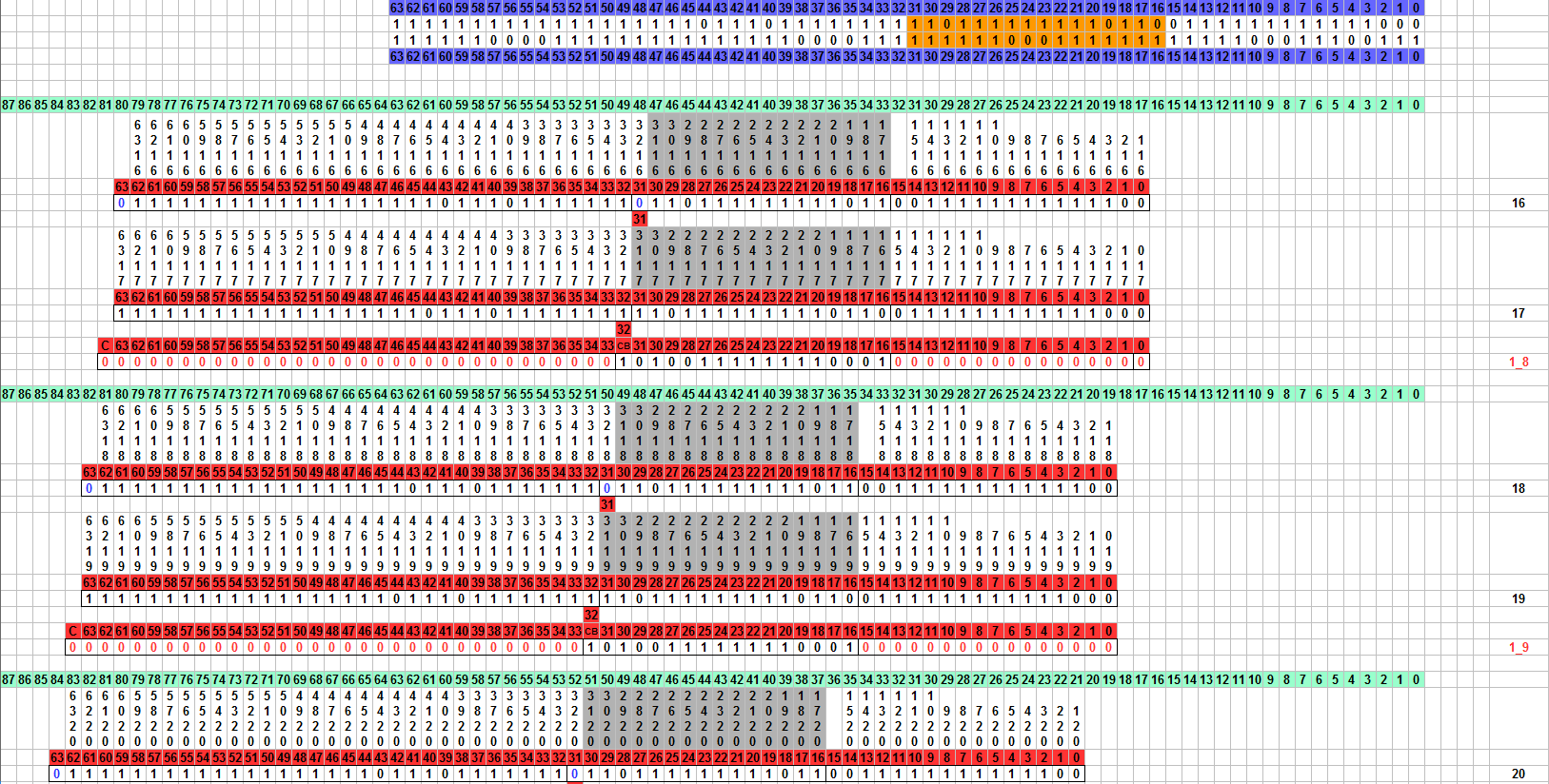 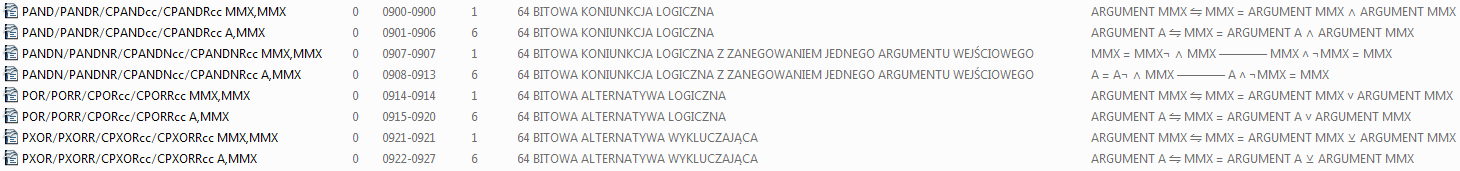 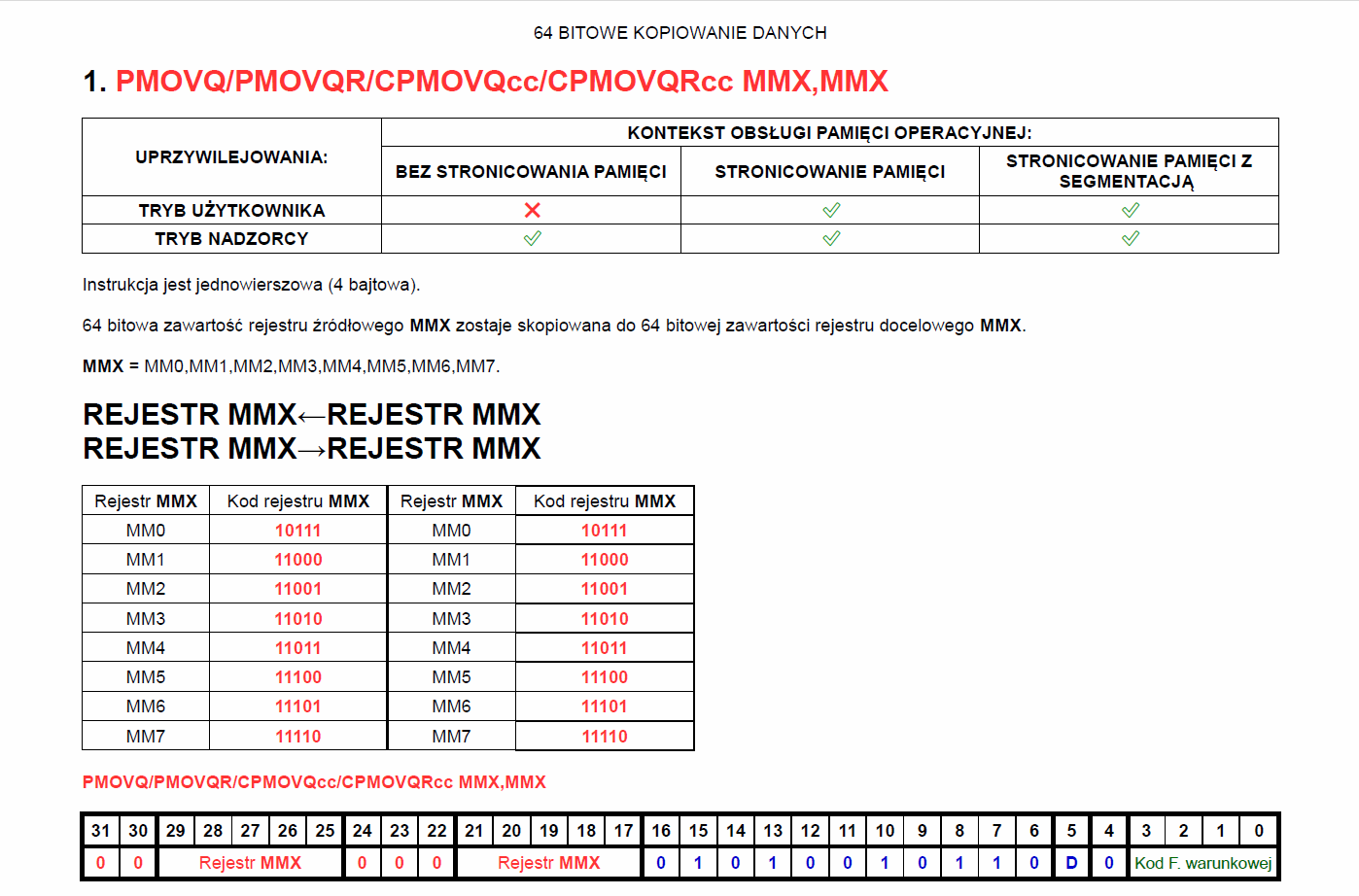 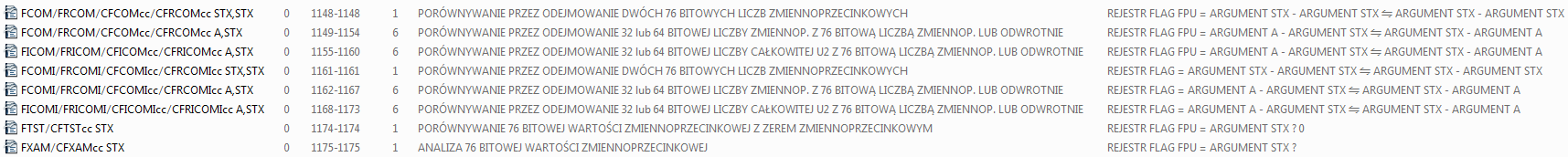 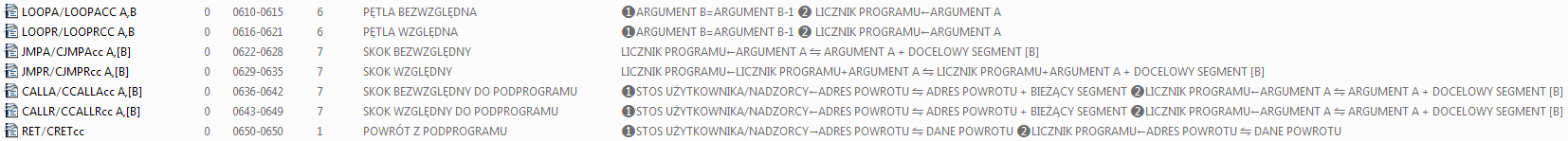 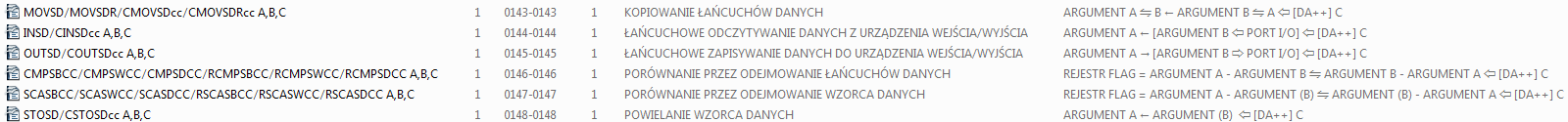 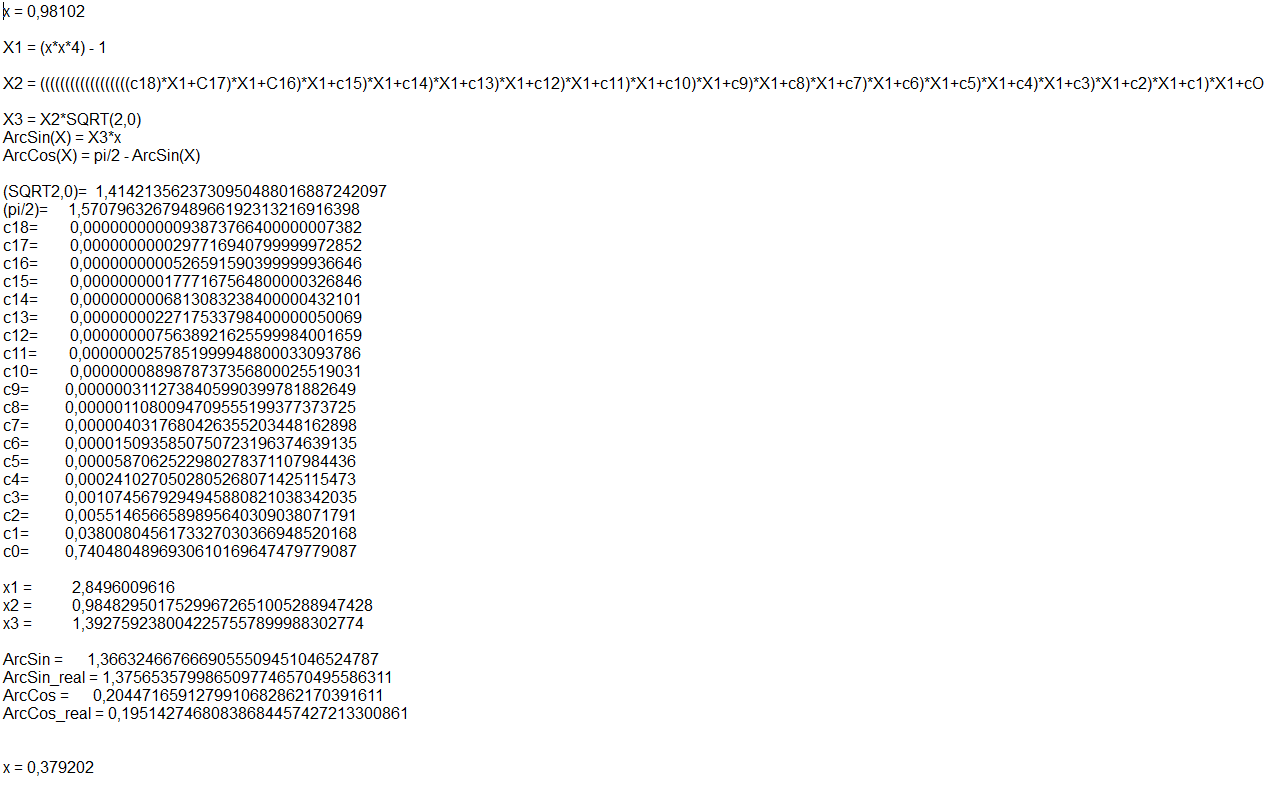 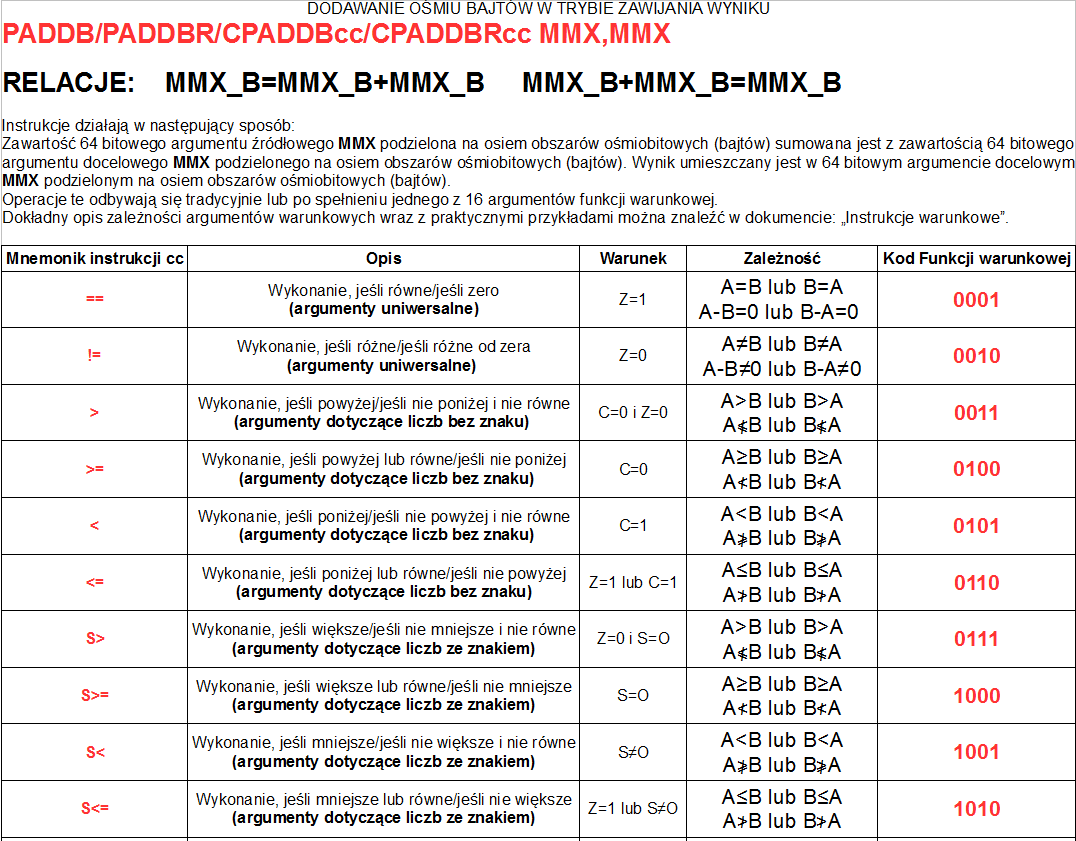 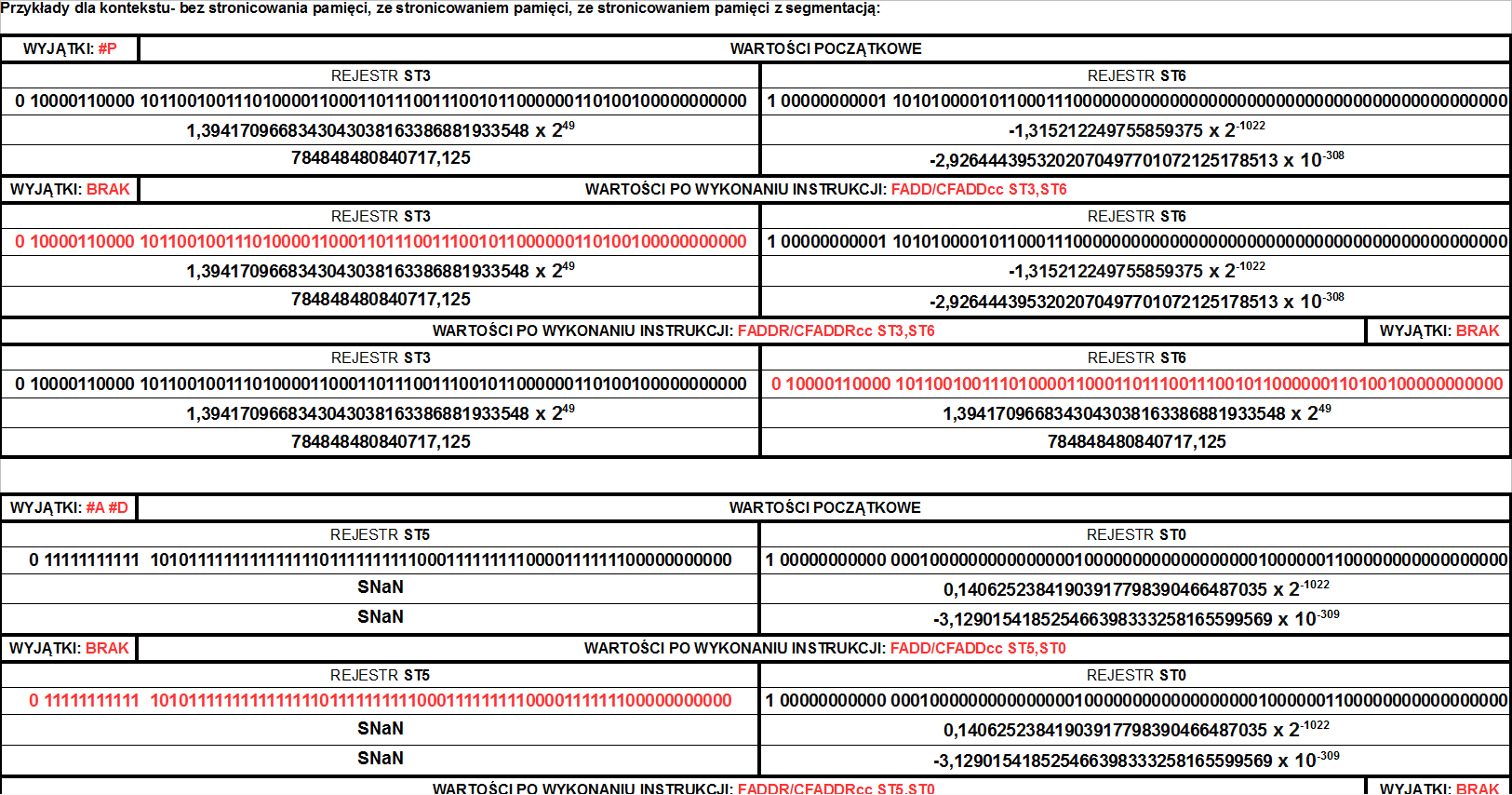 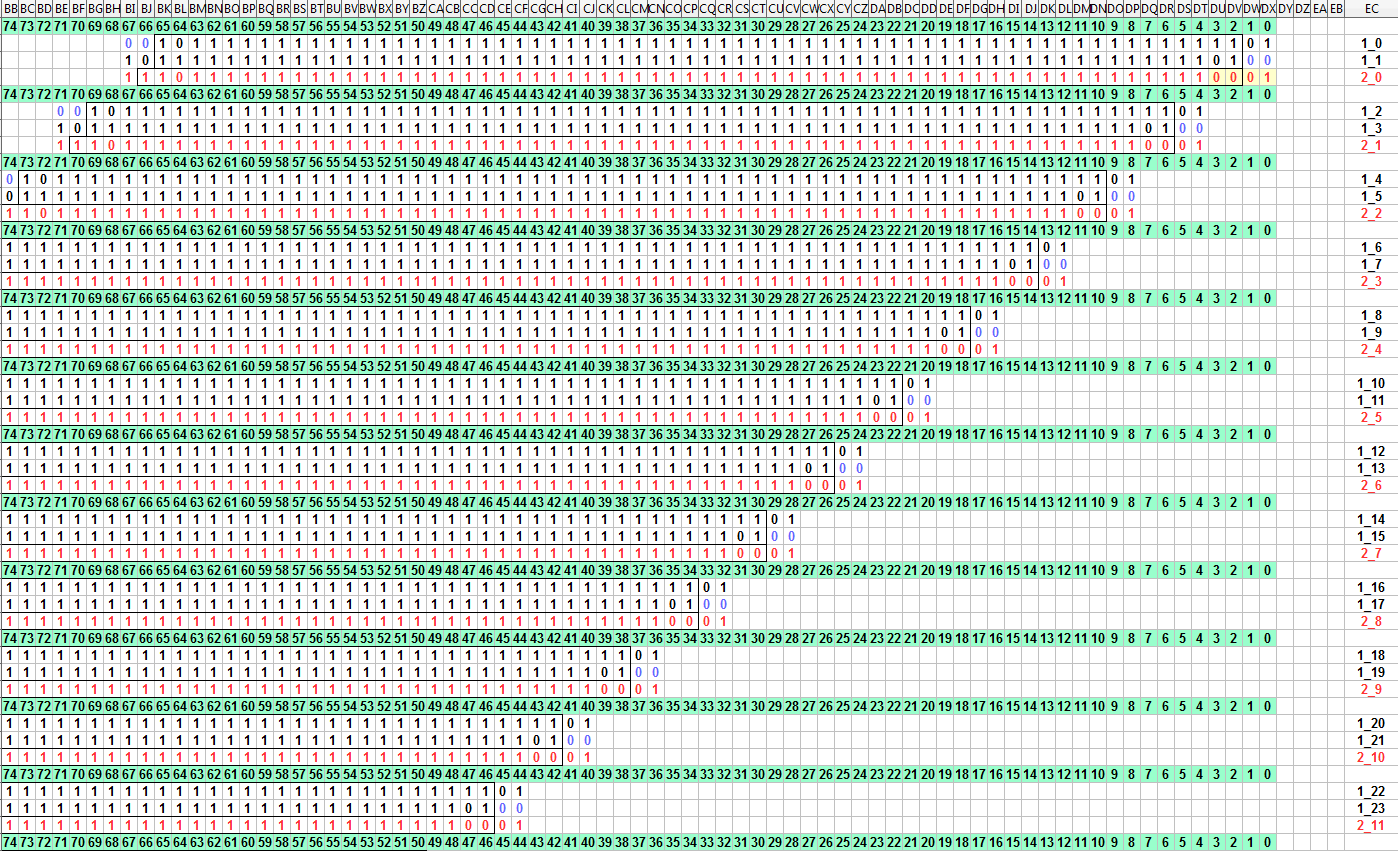 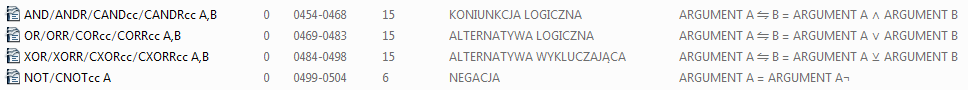 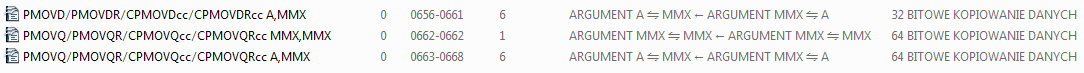 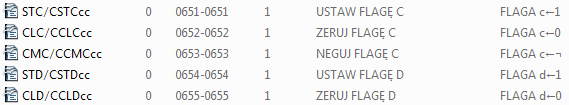 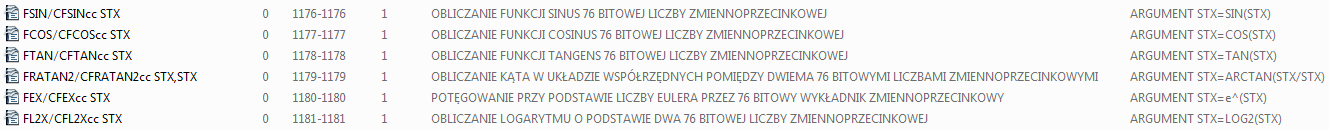 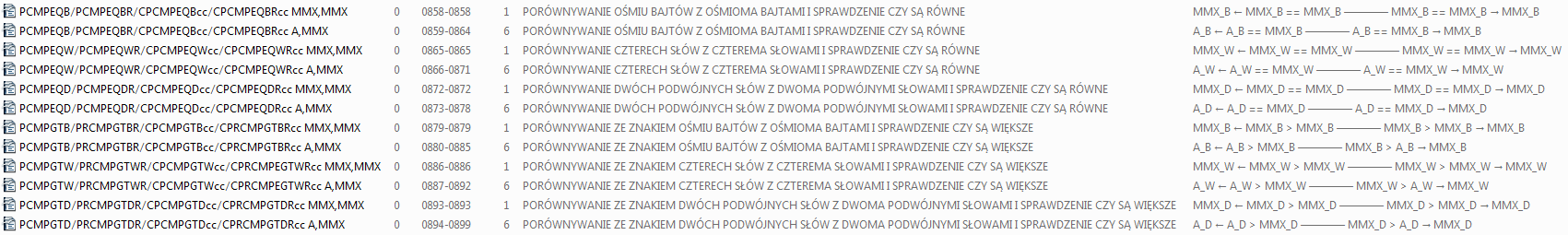 NOWY CEL
 KOMPUTER NA UKŁADACH TTL
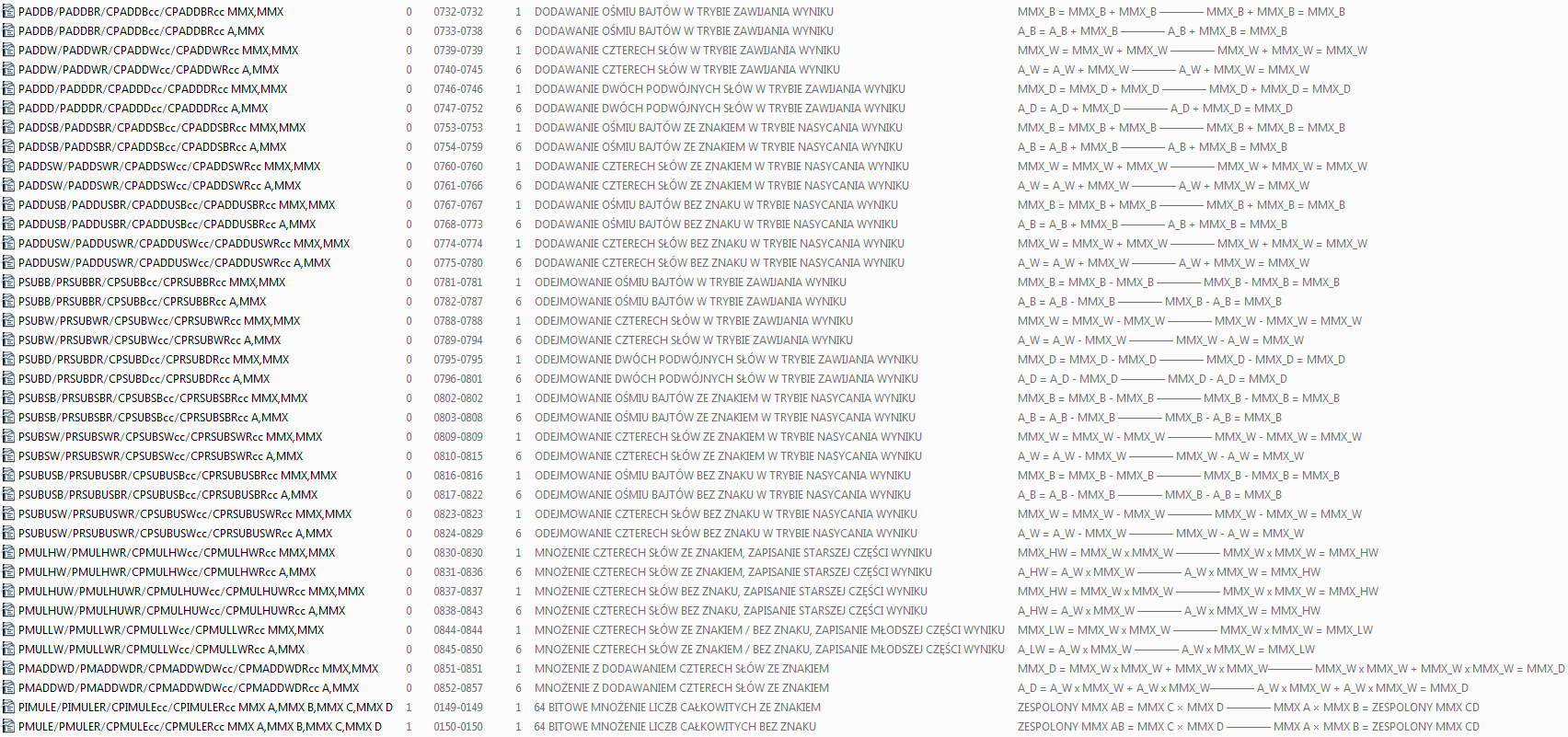 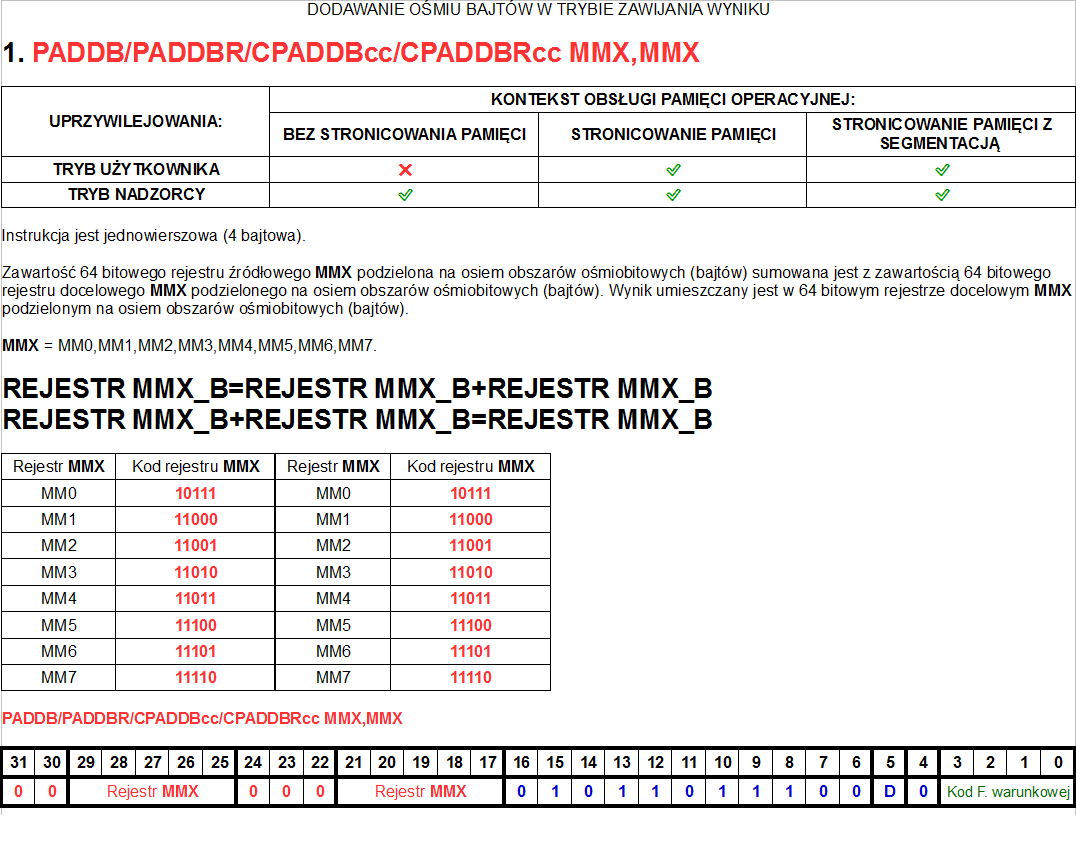 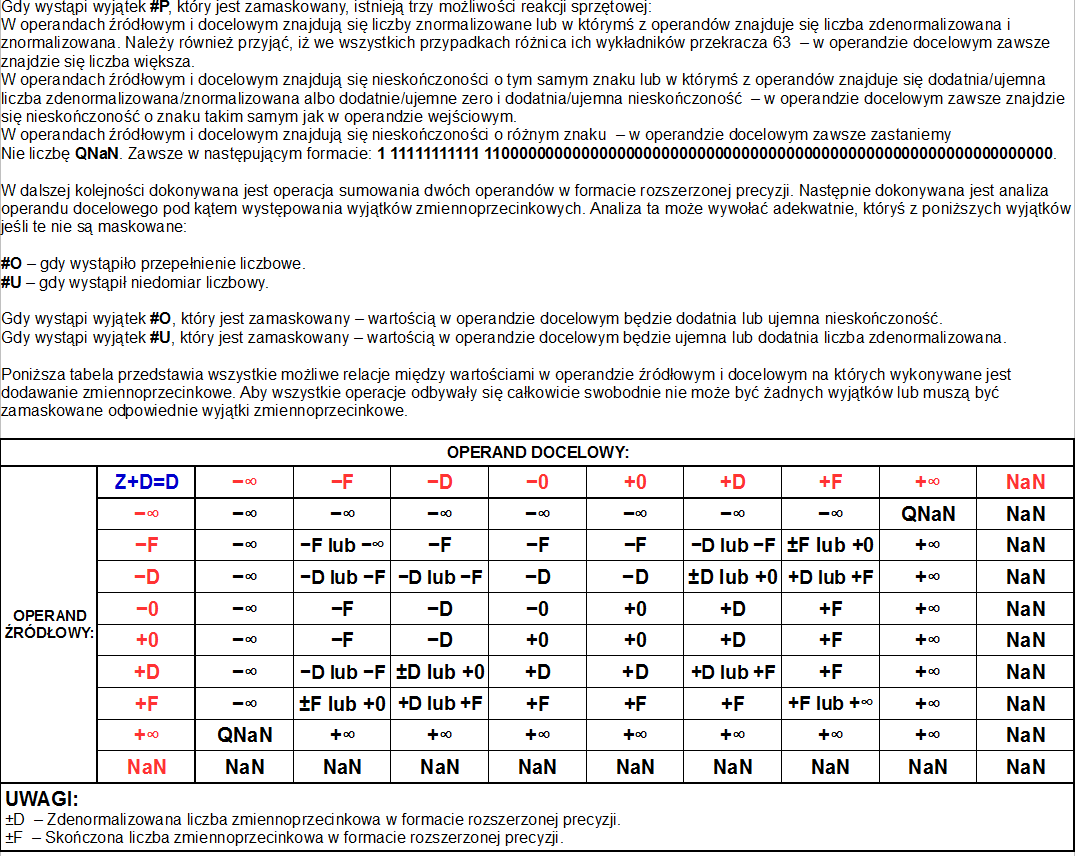 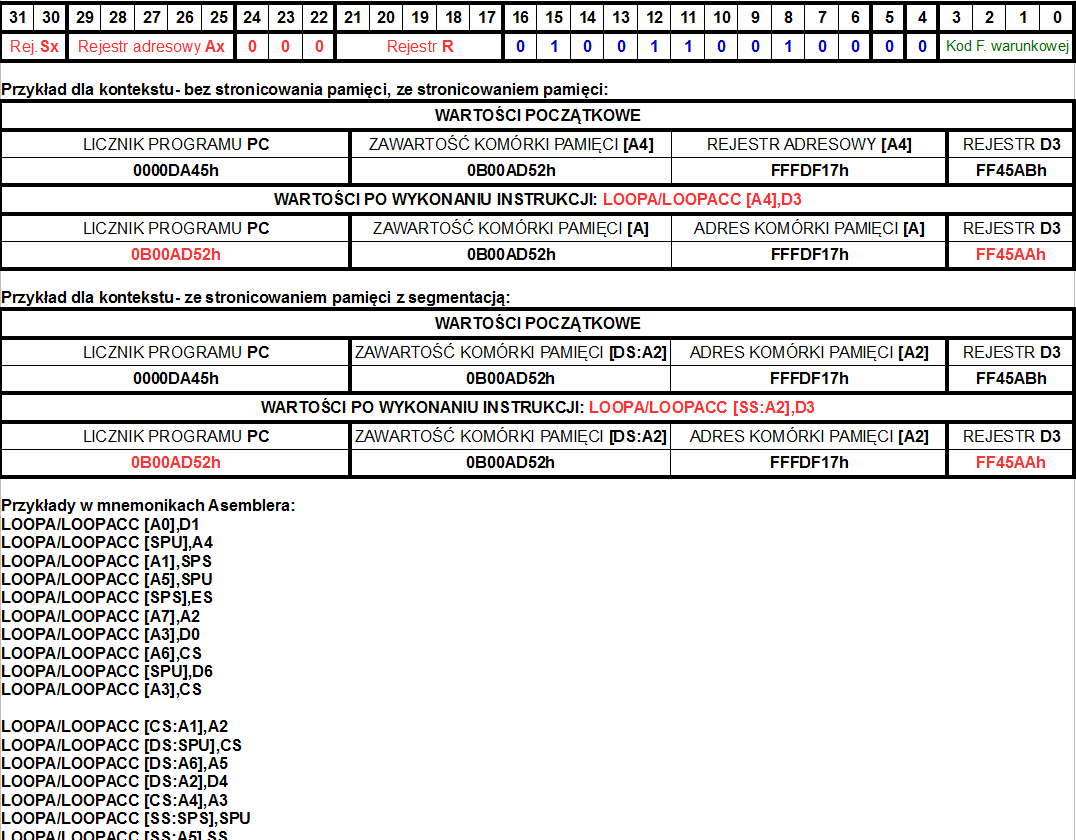 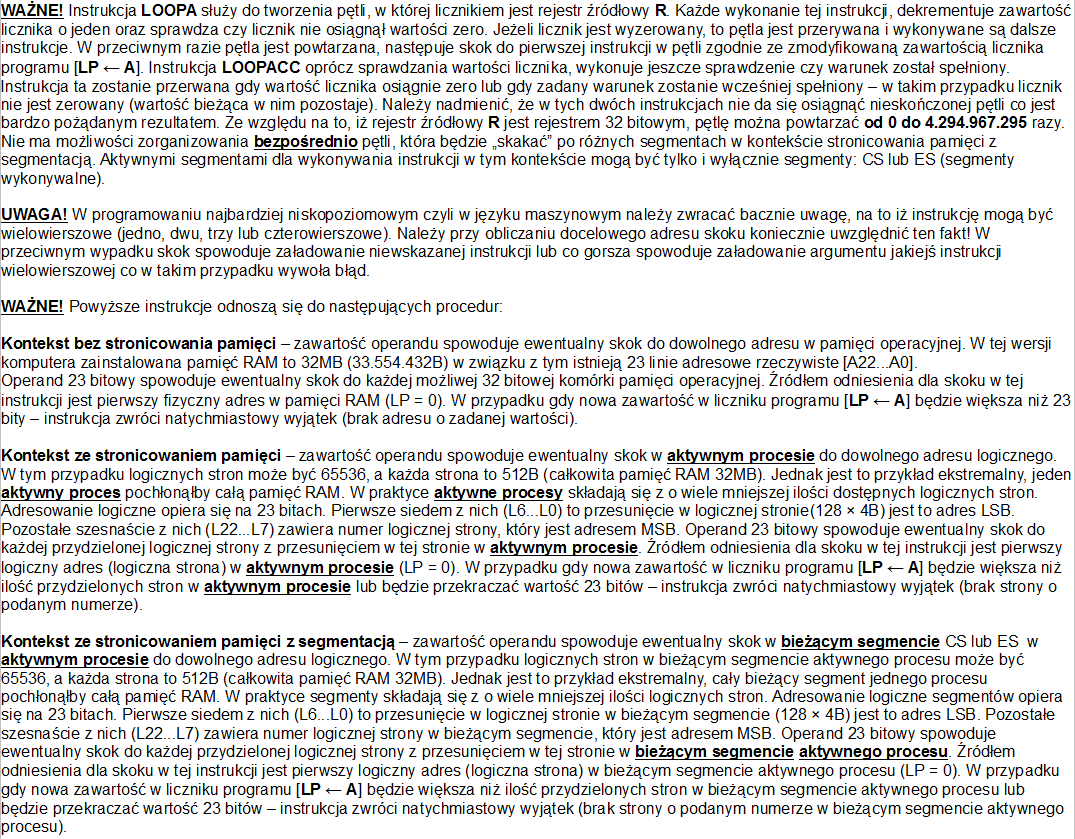 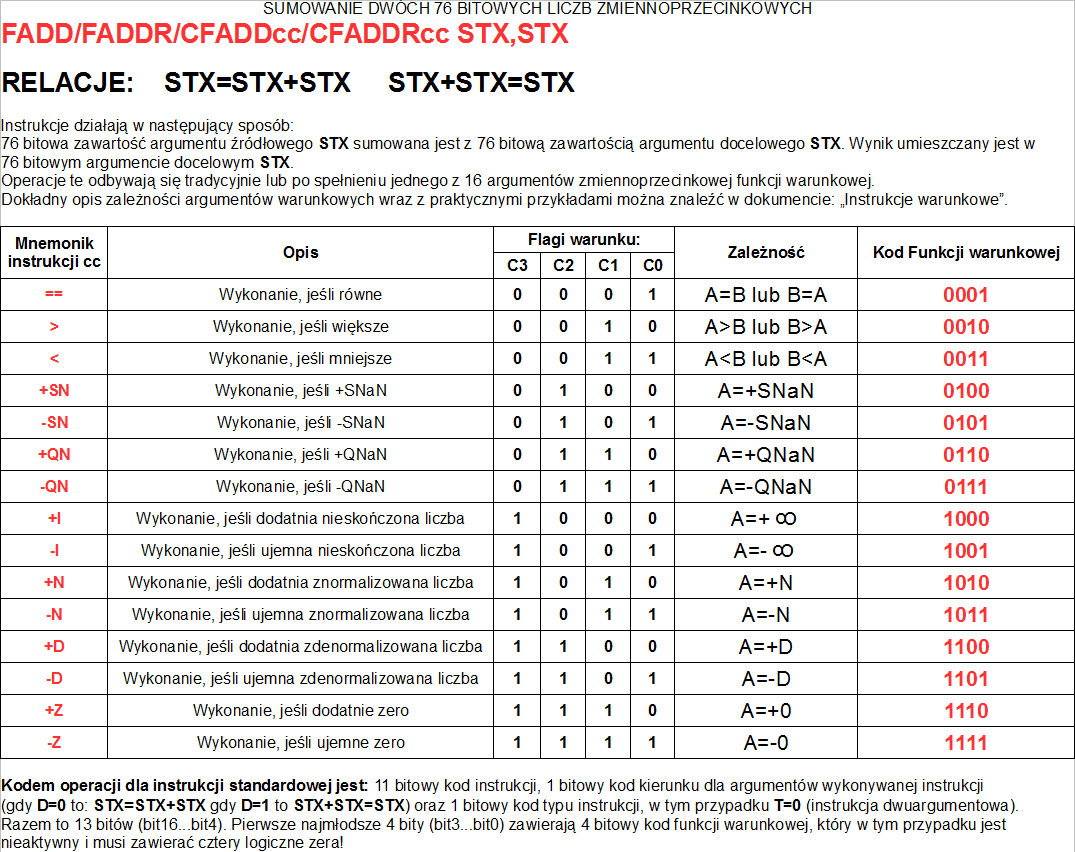 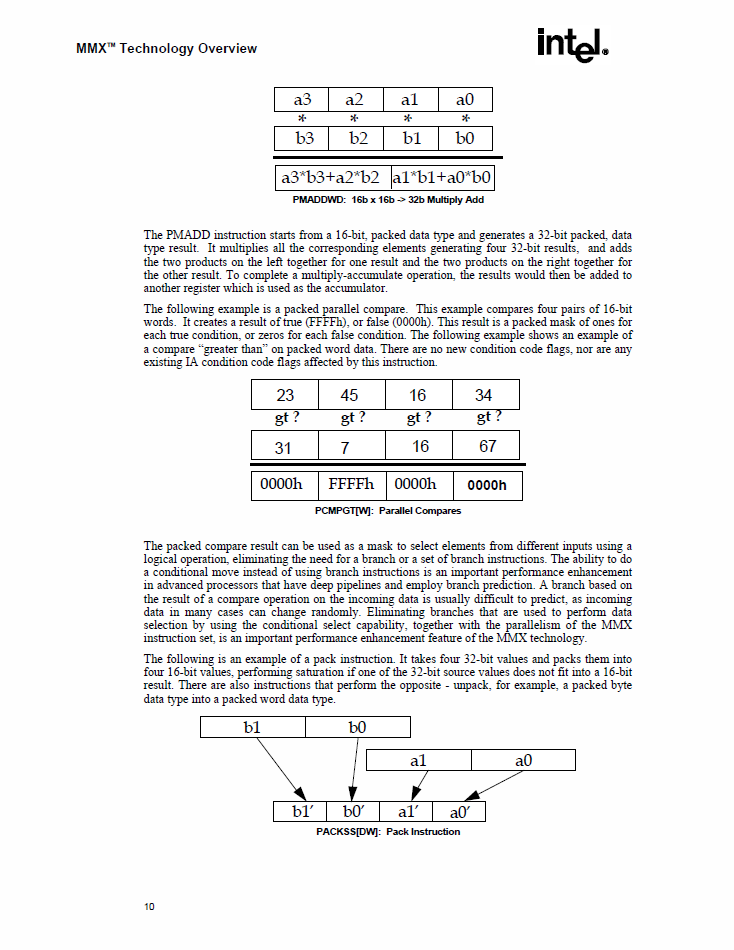 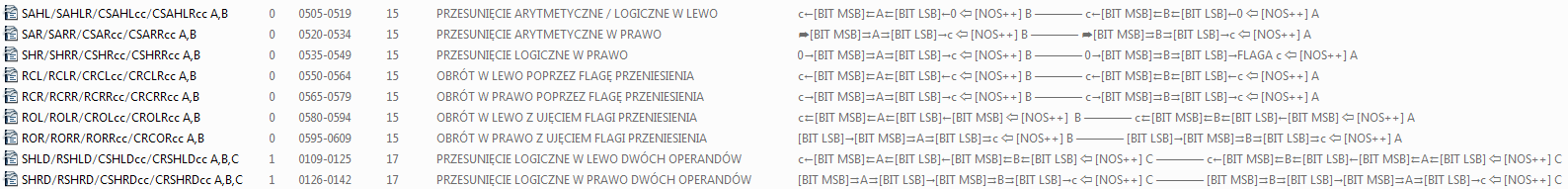 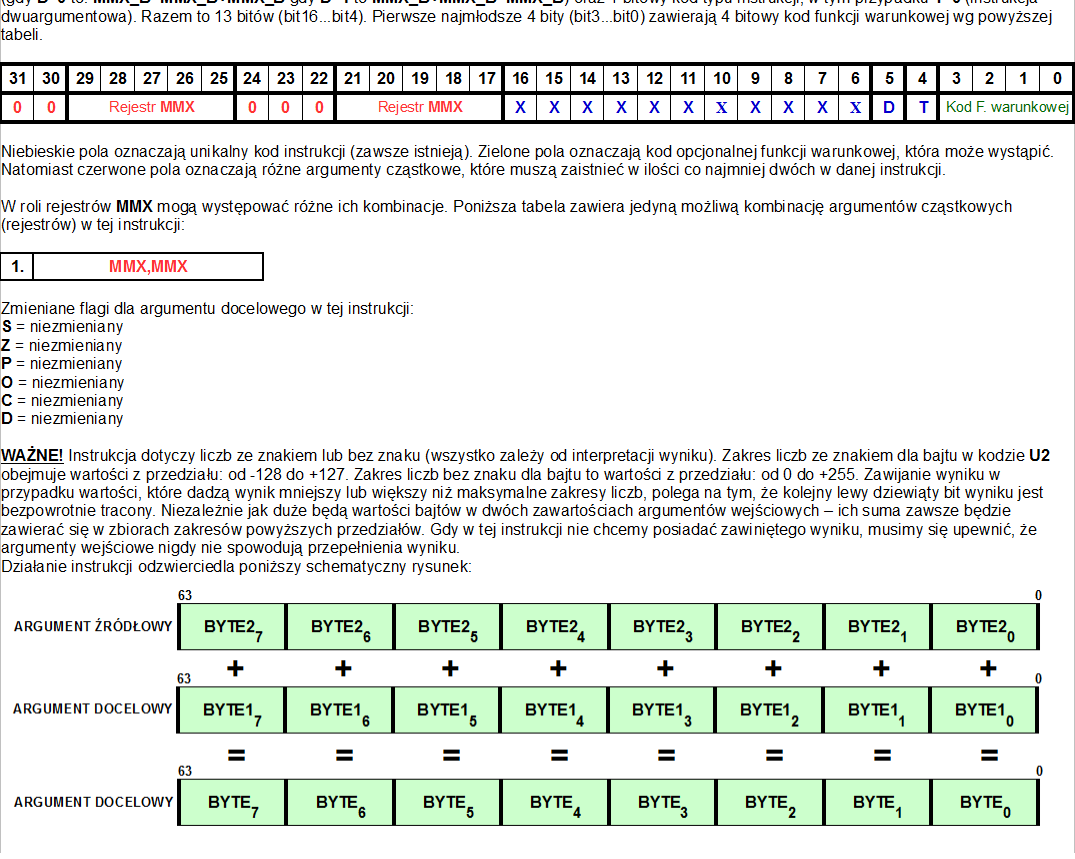 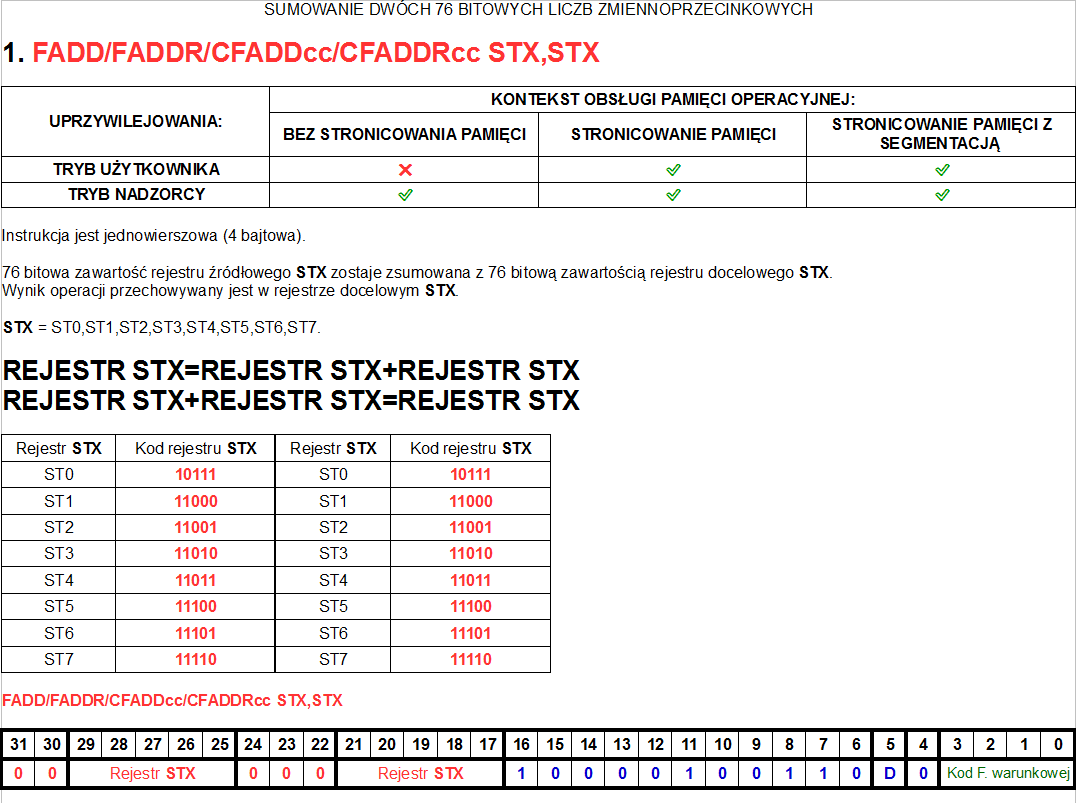 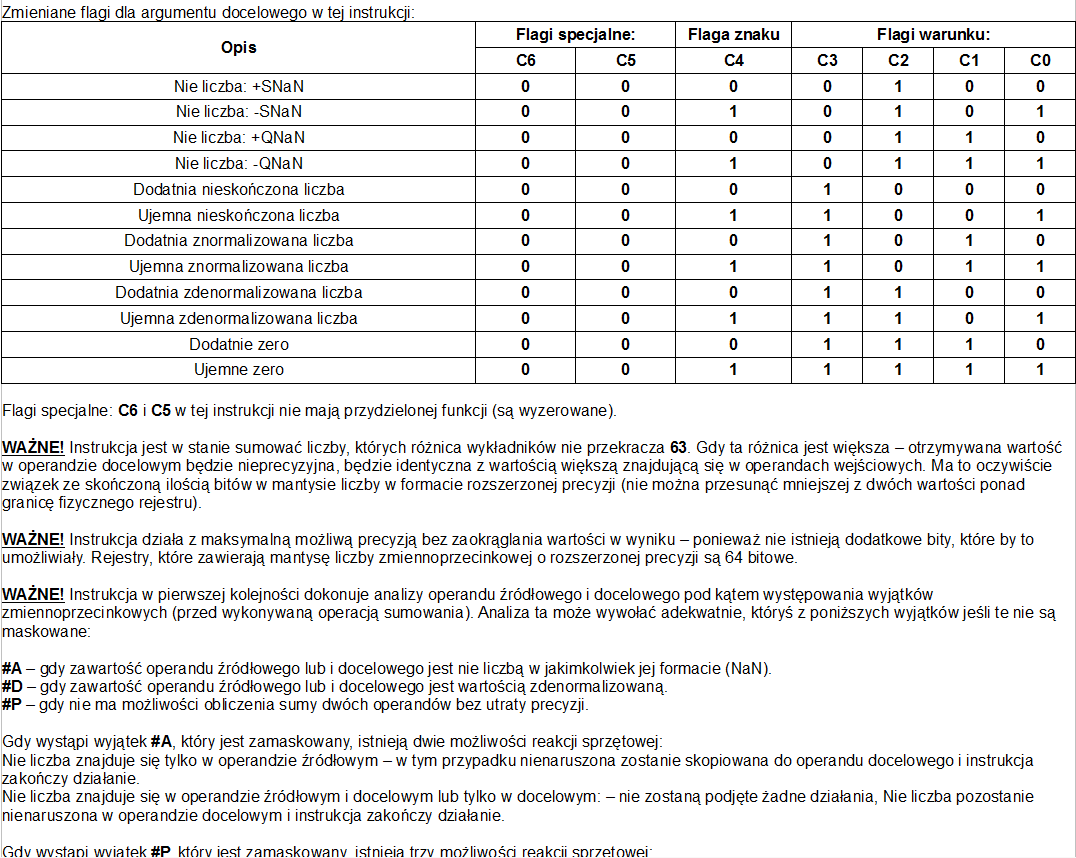 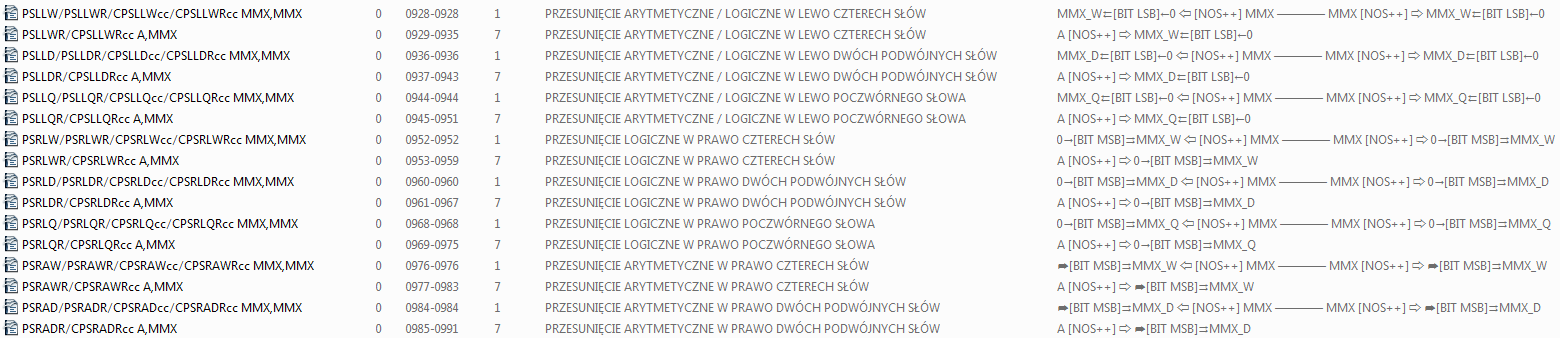 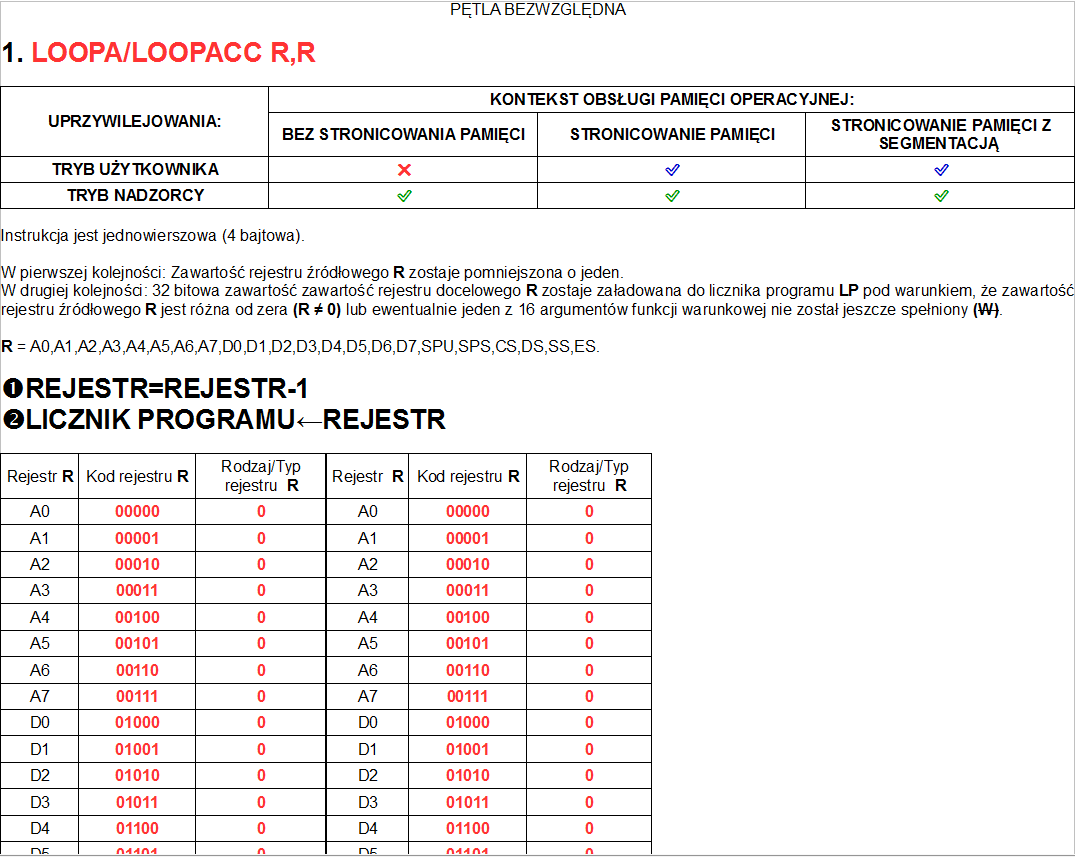 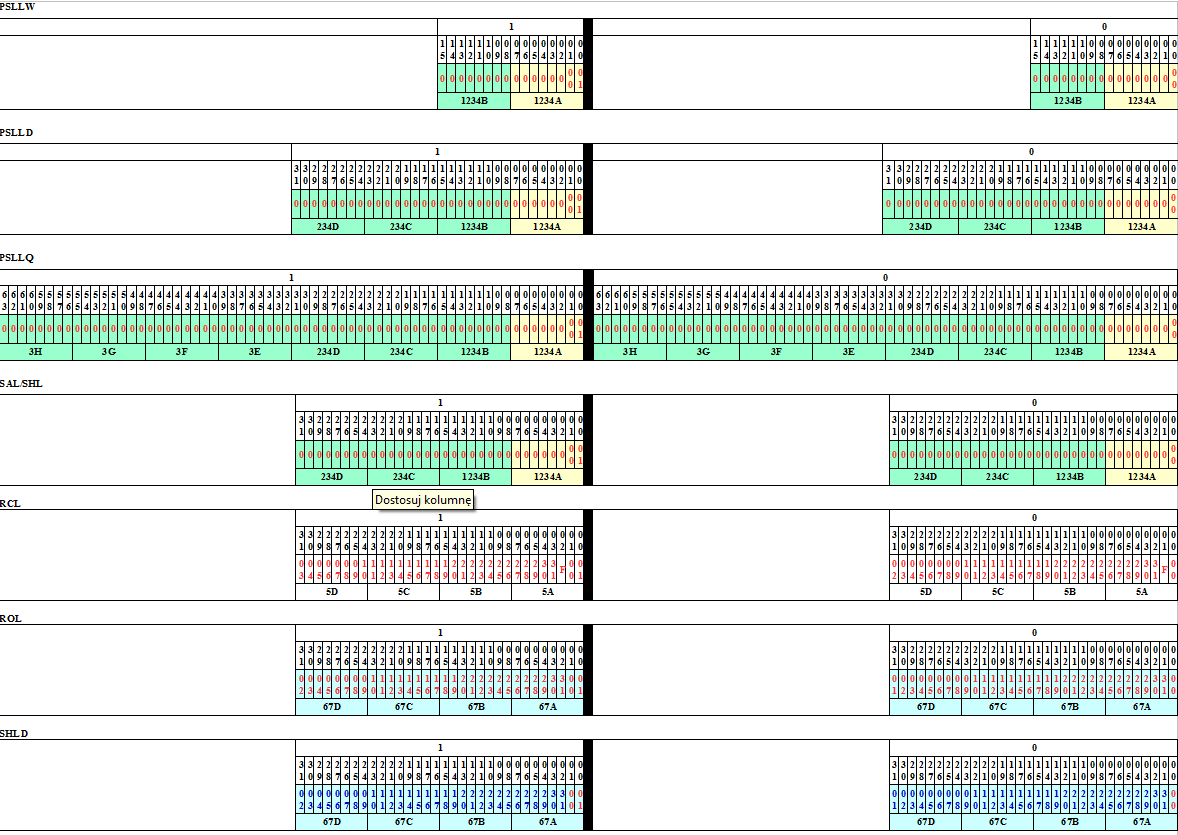 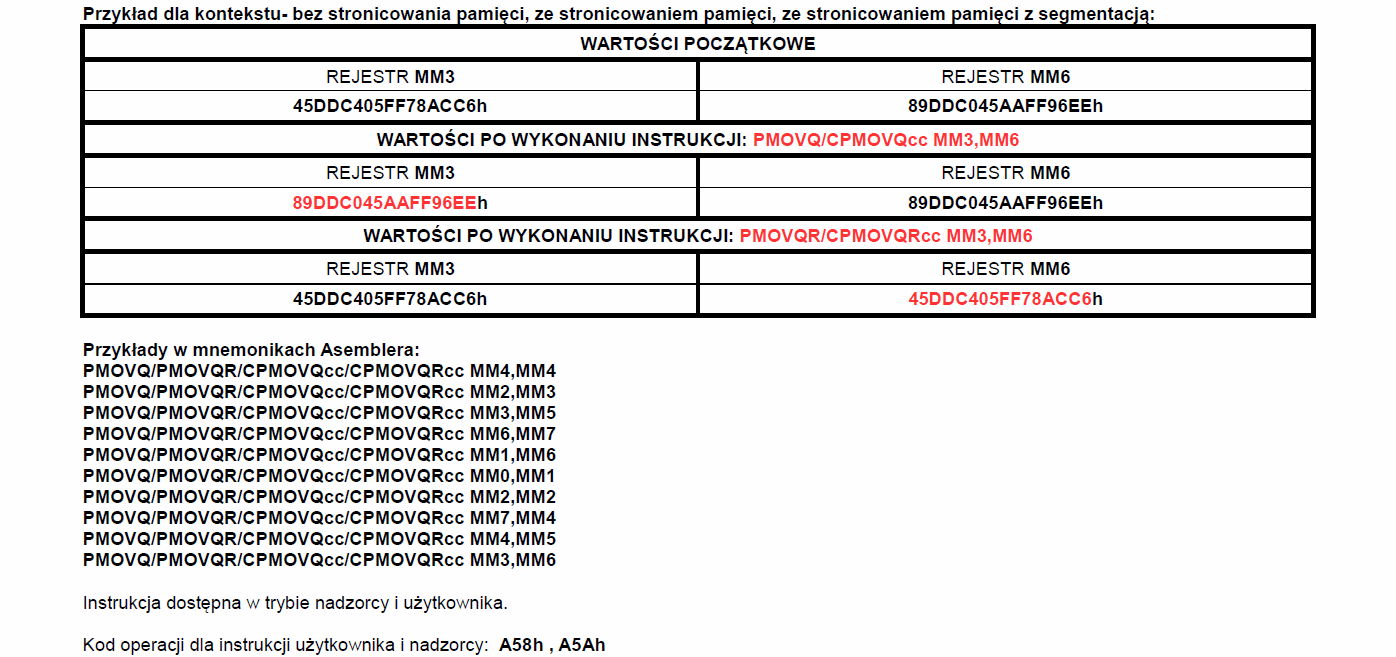 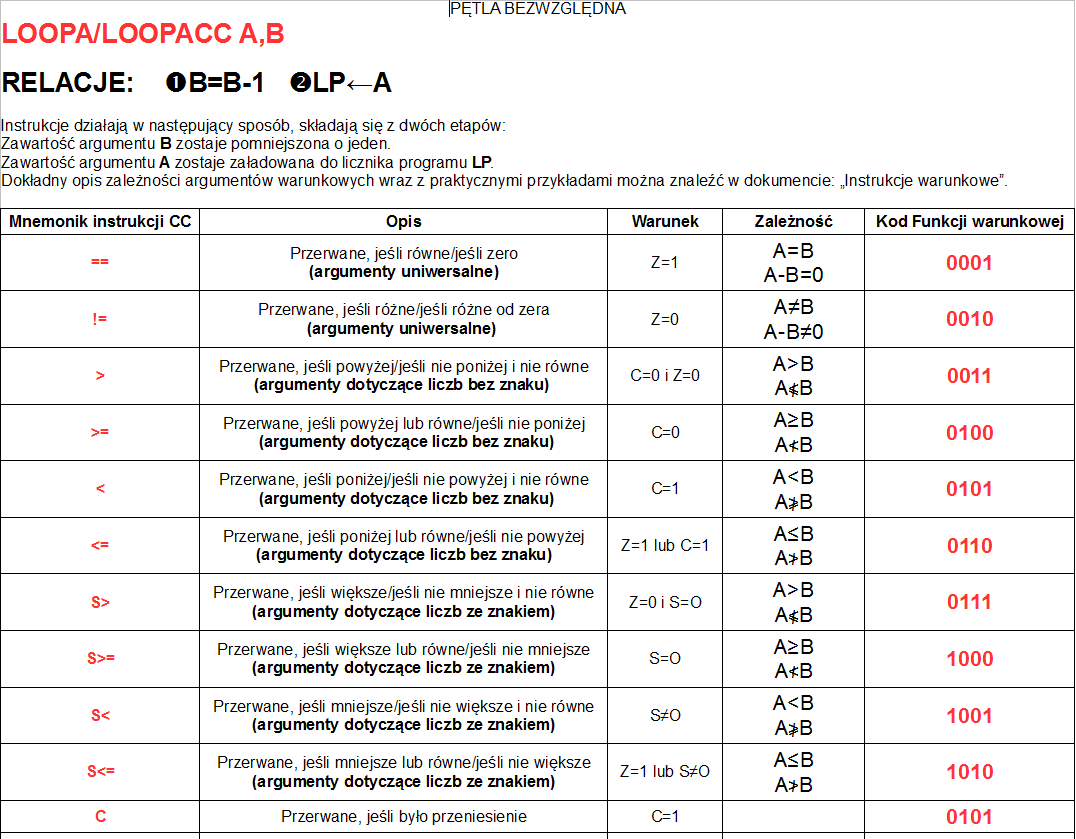 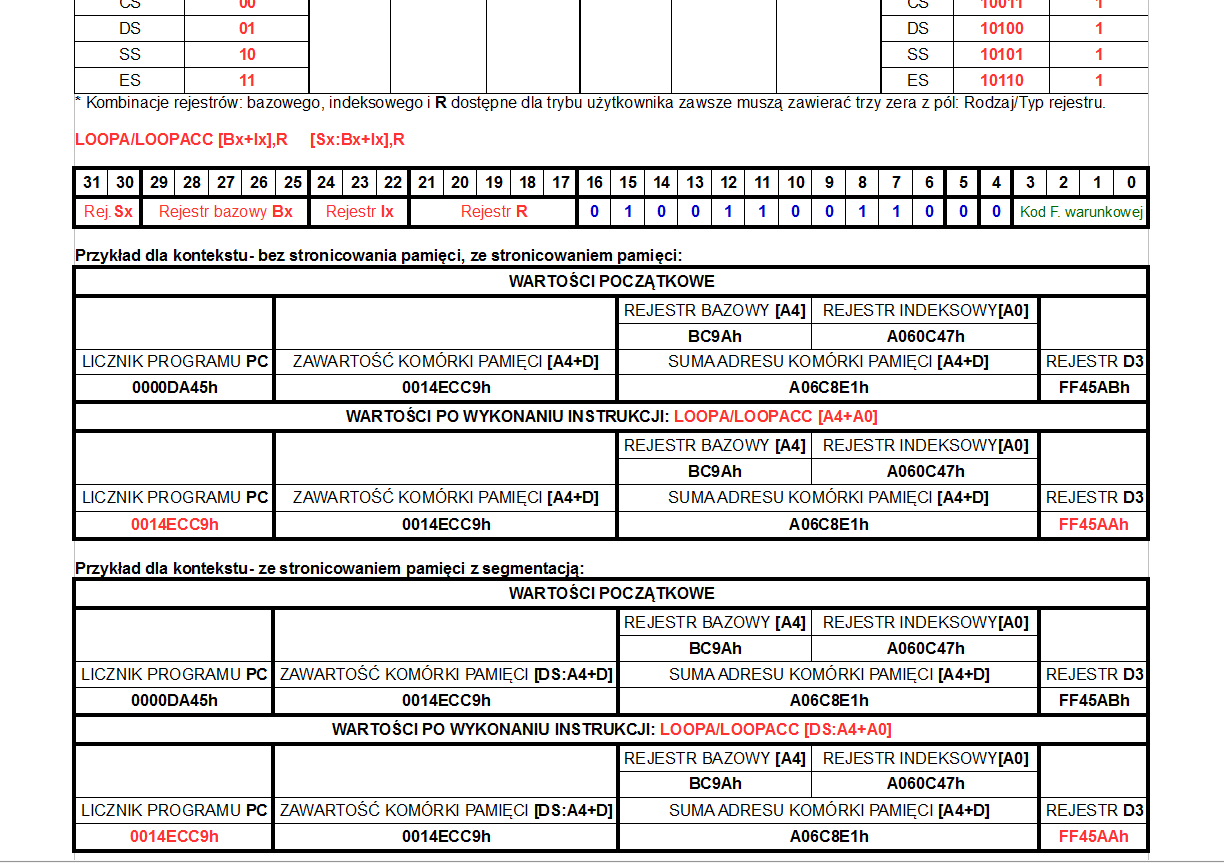 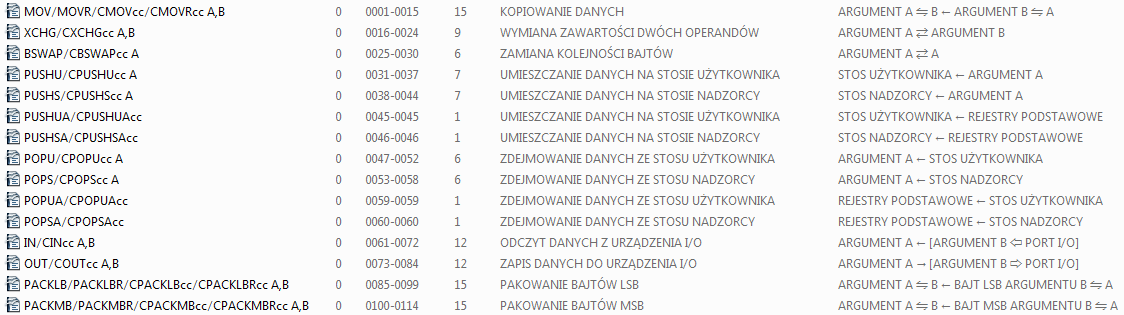 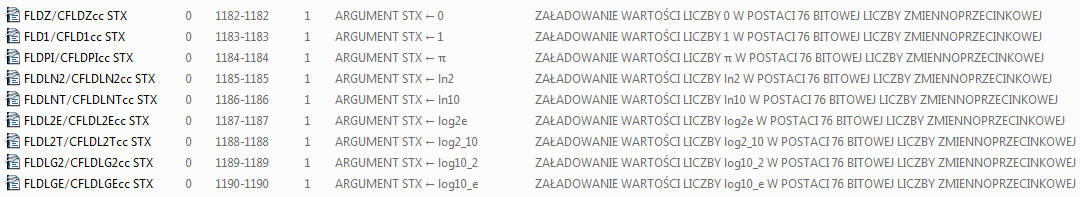 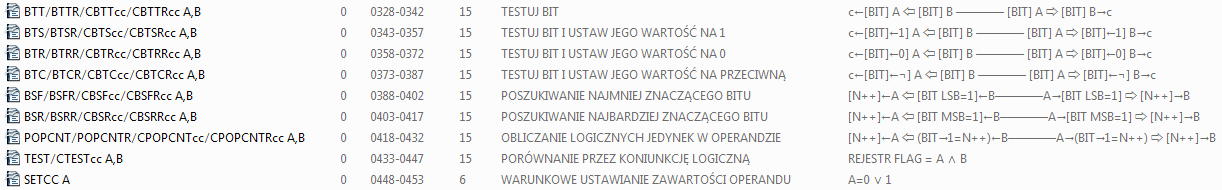 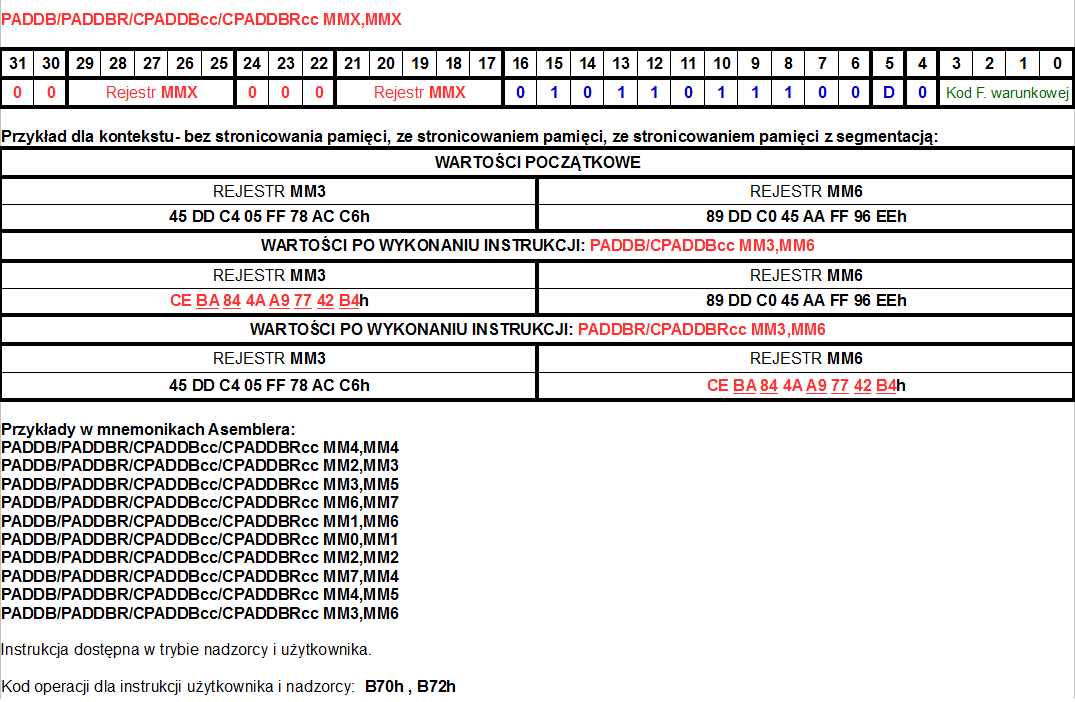 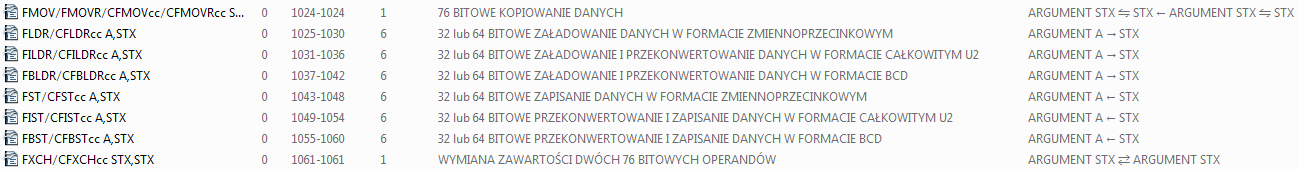 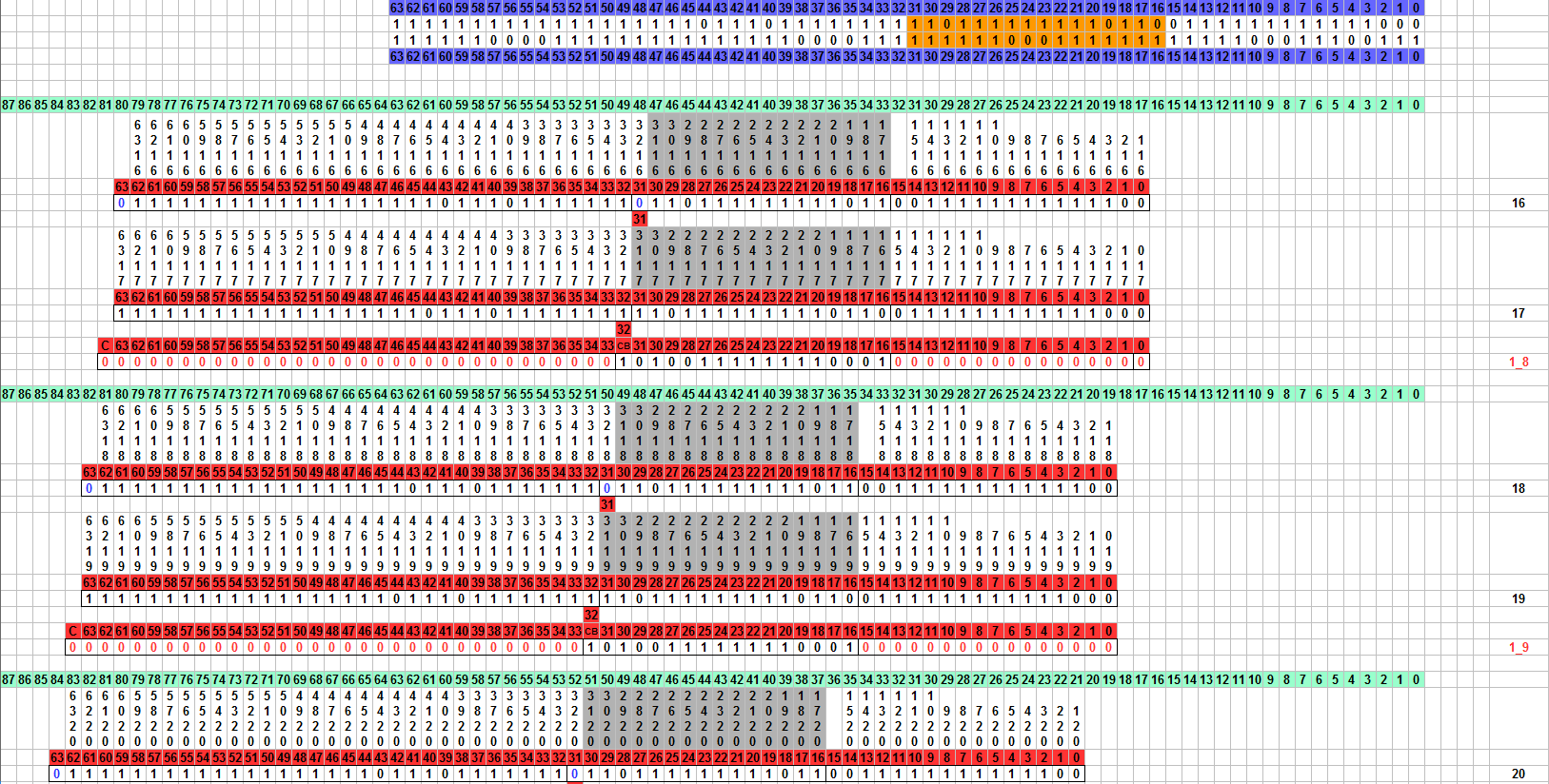 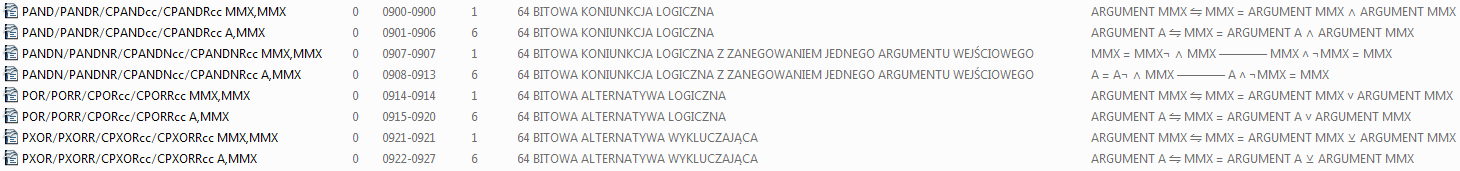 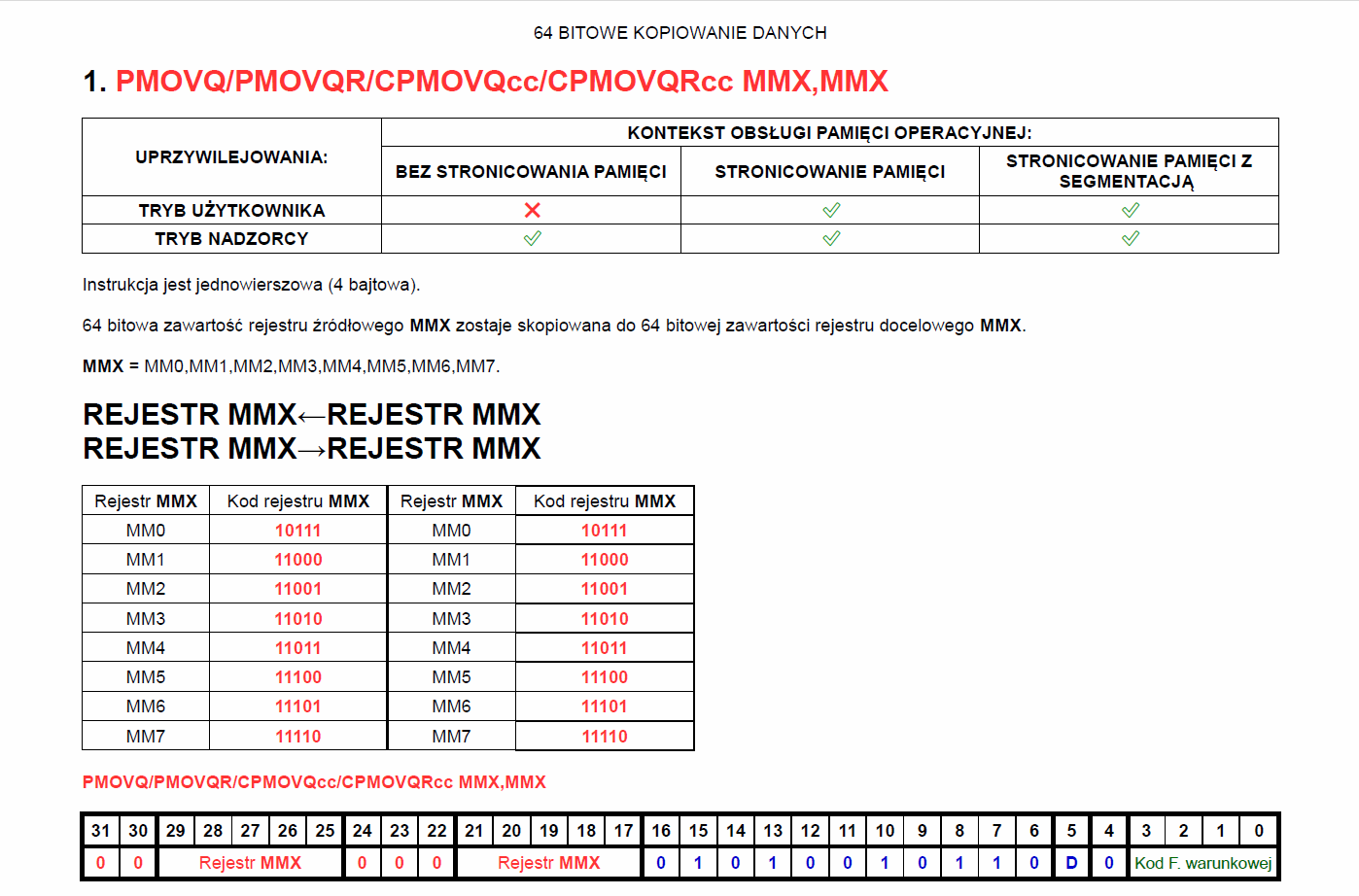 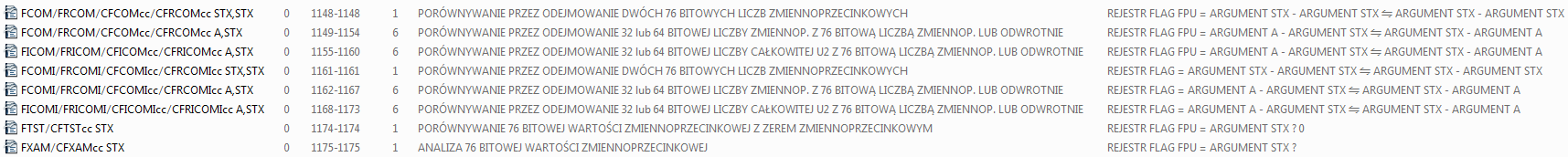 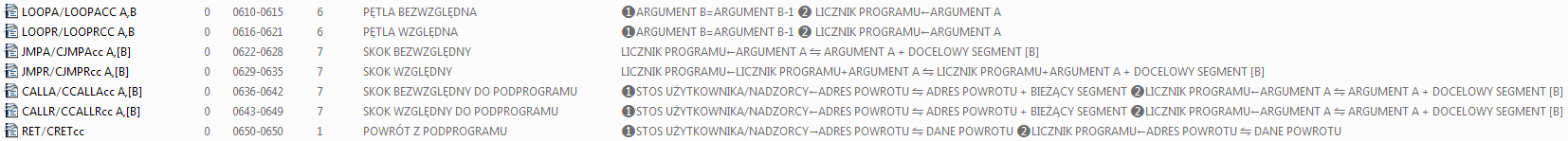 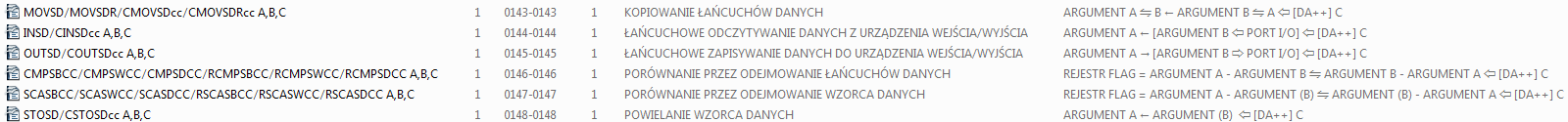 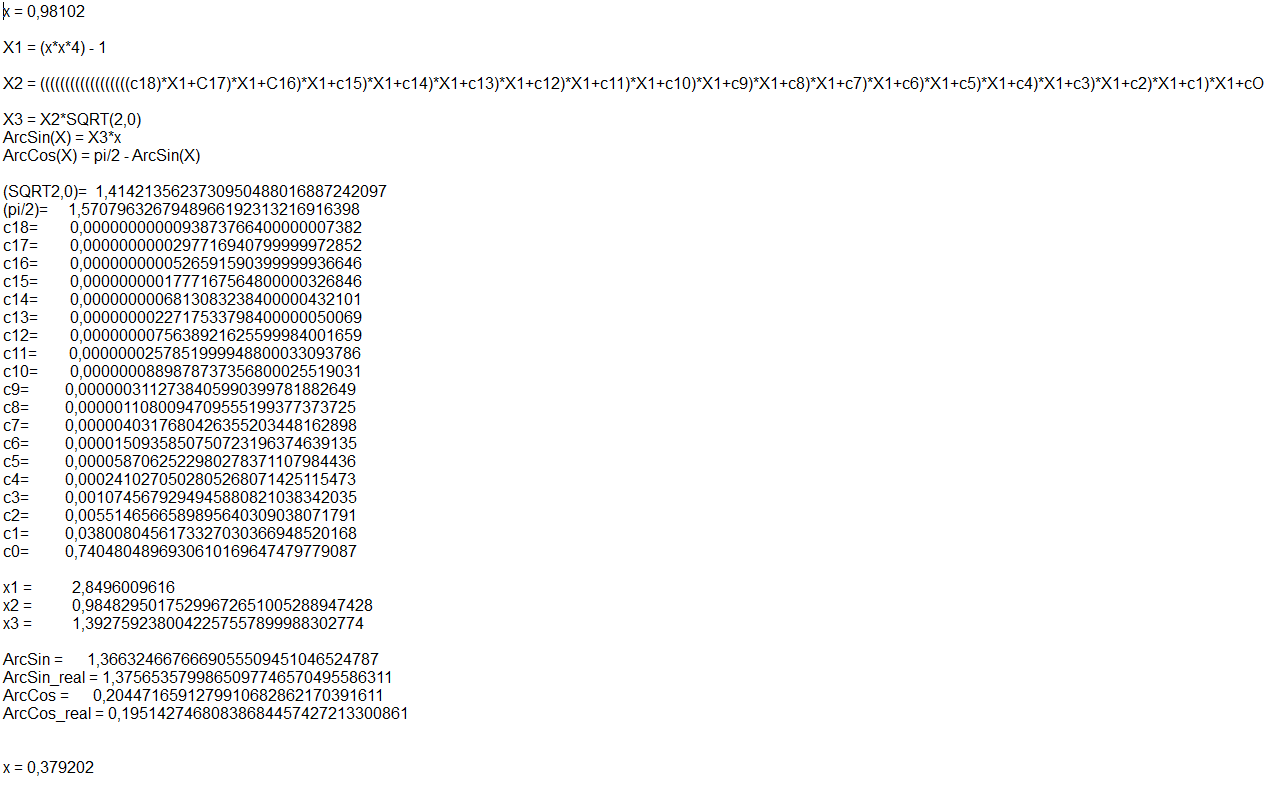 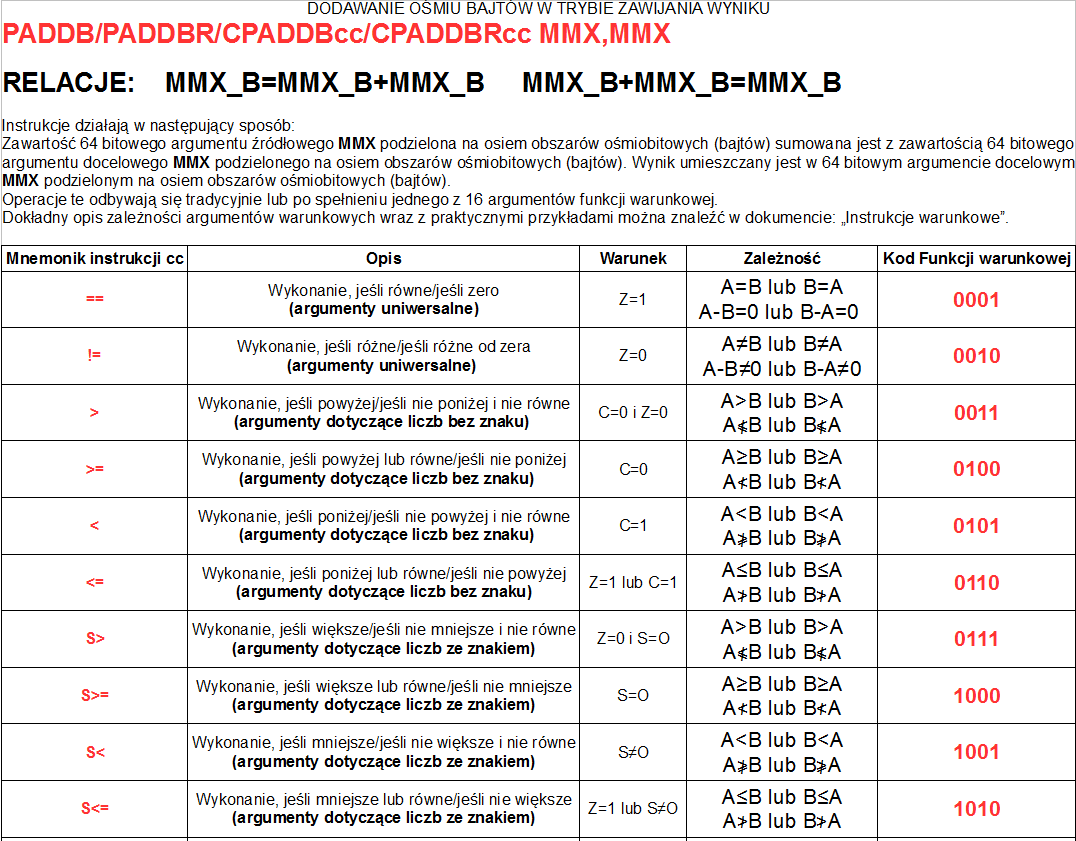 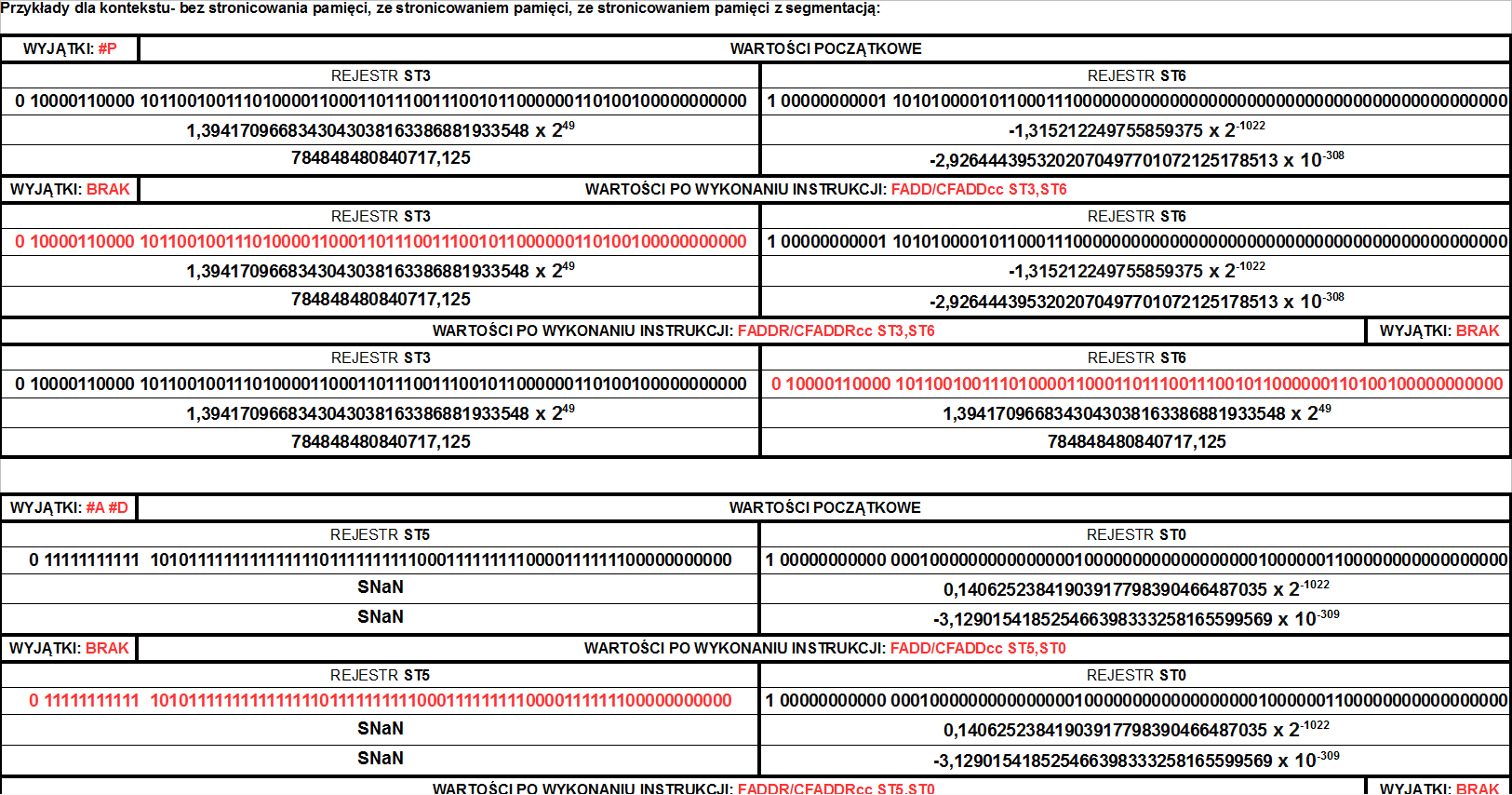 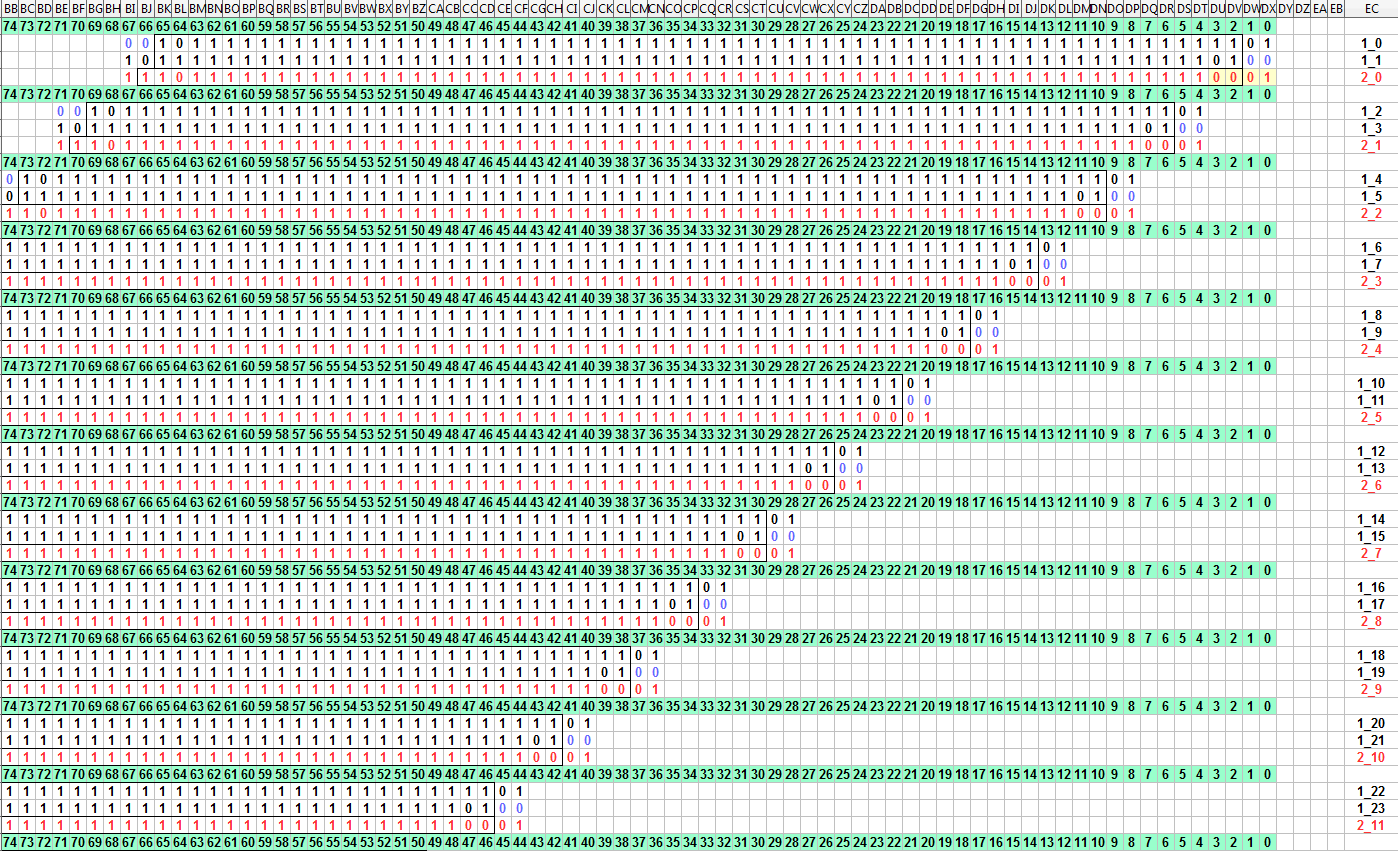 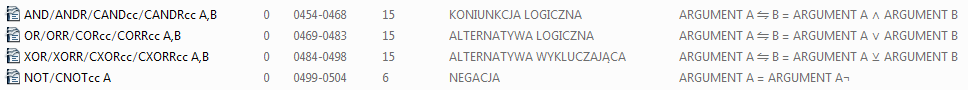 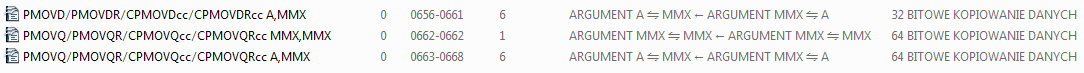 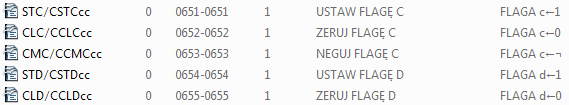 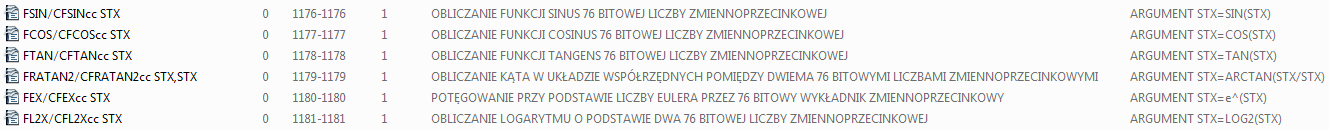 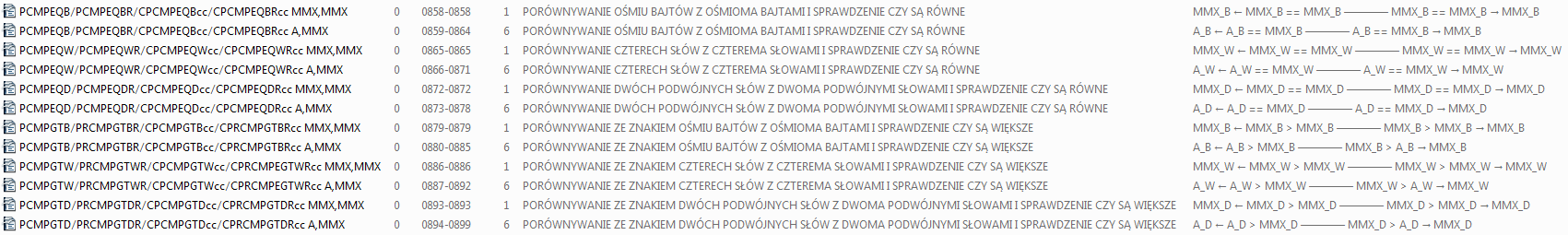 NOWY CEL
 KOMPUTER NA UKŁADACH TTL
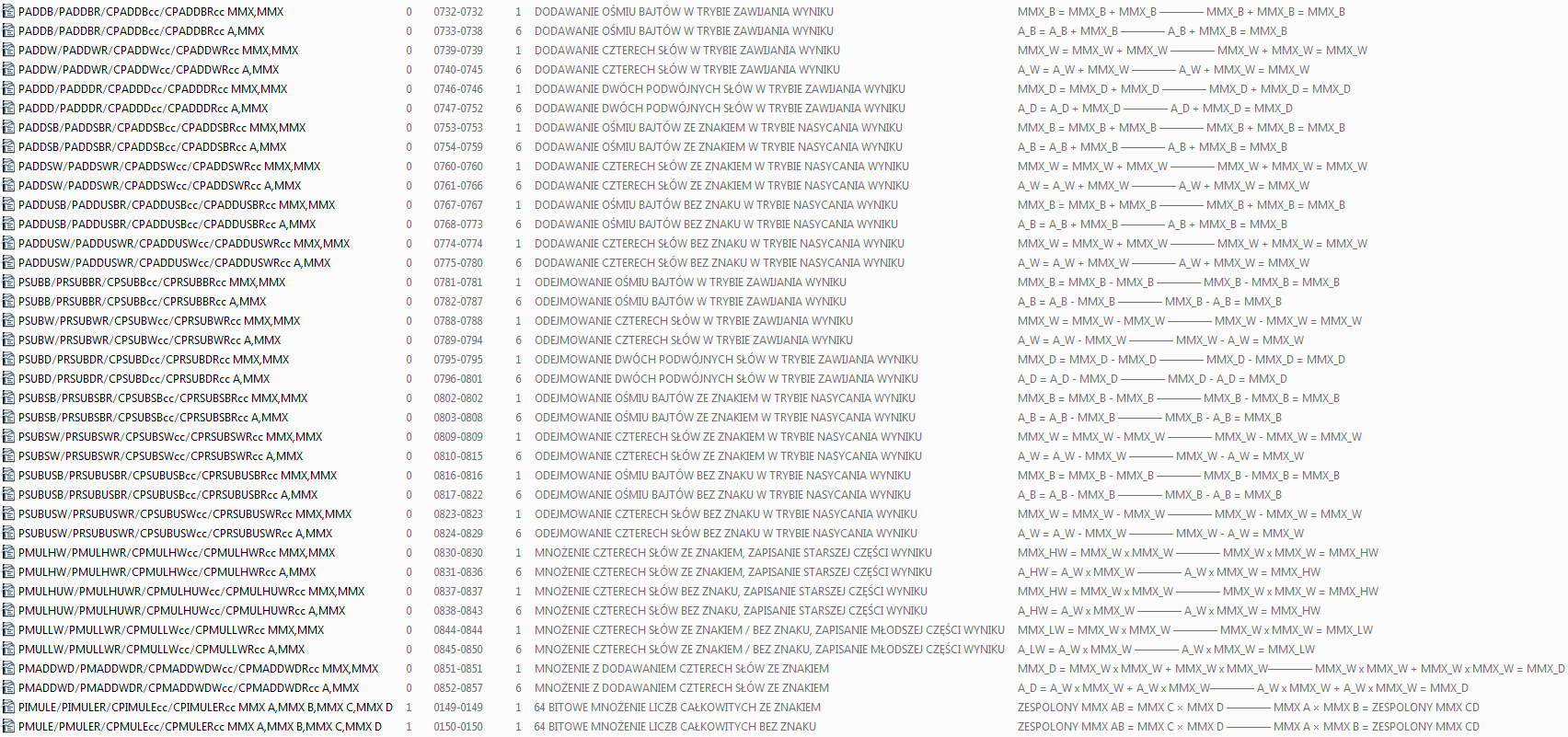 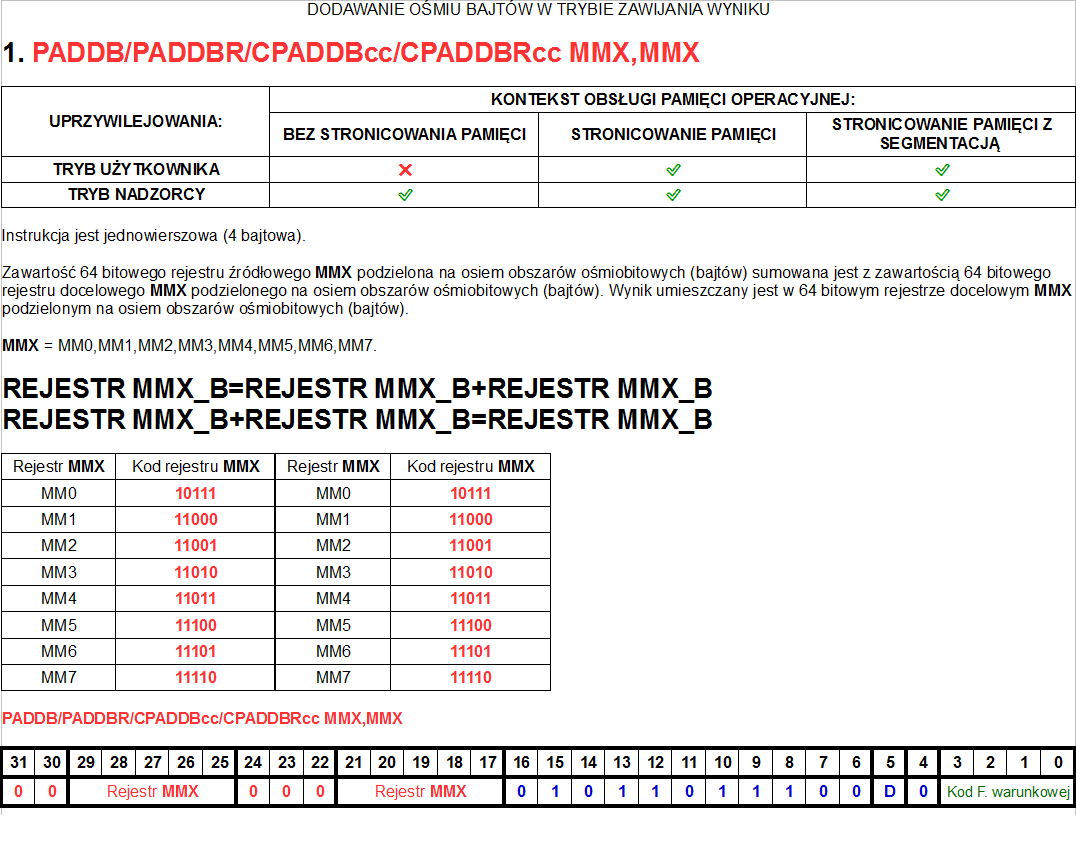 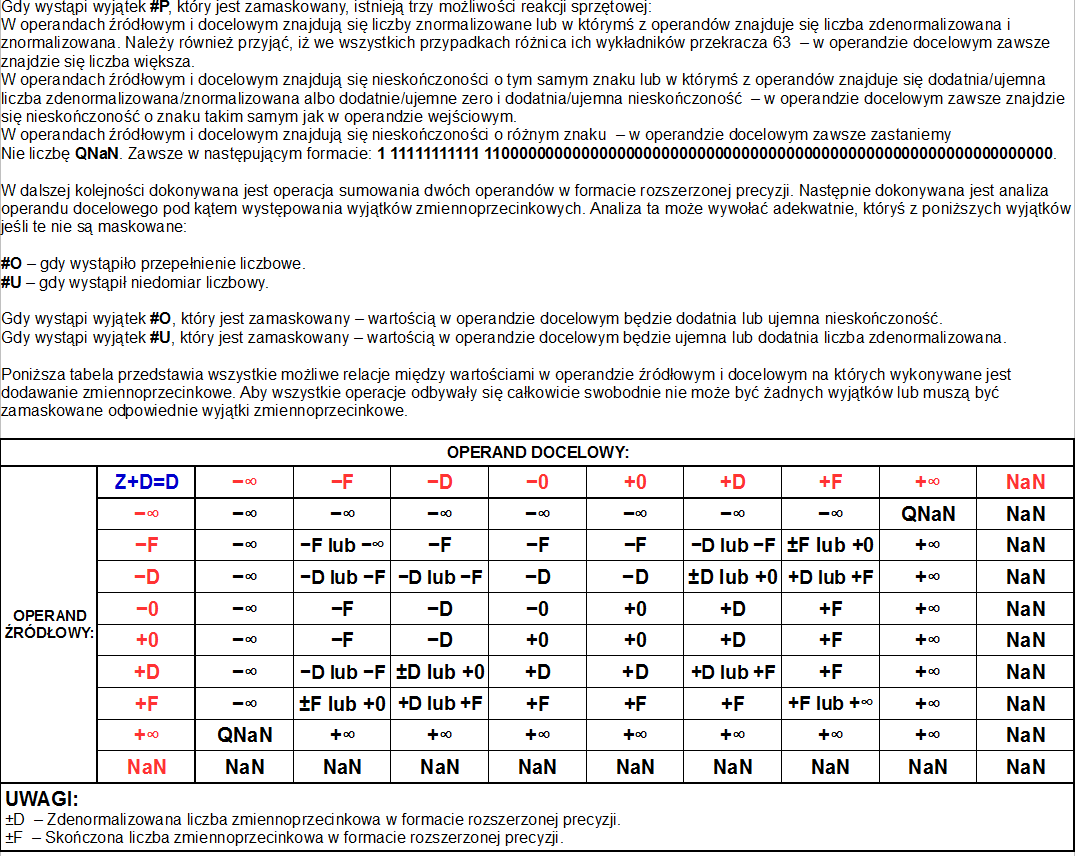 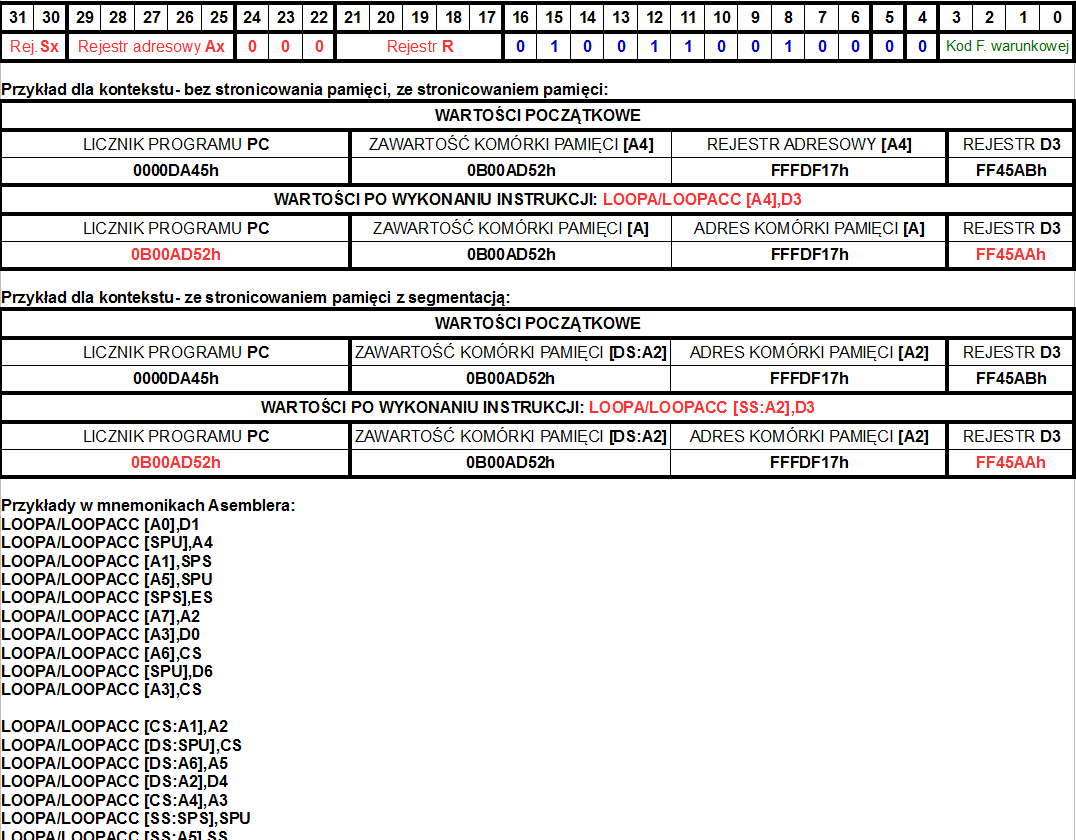 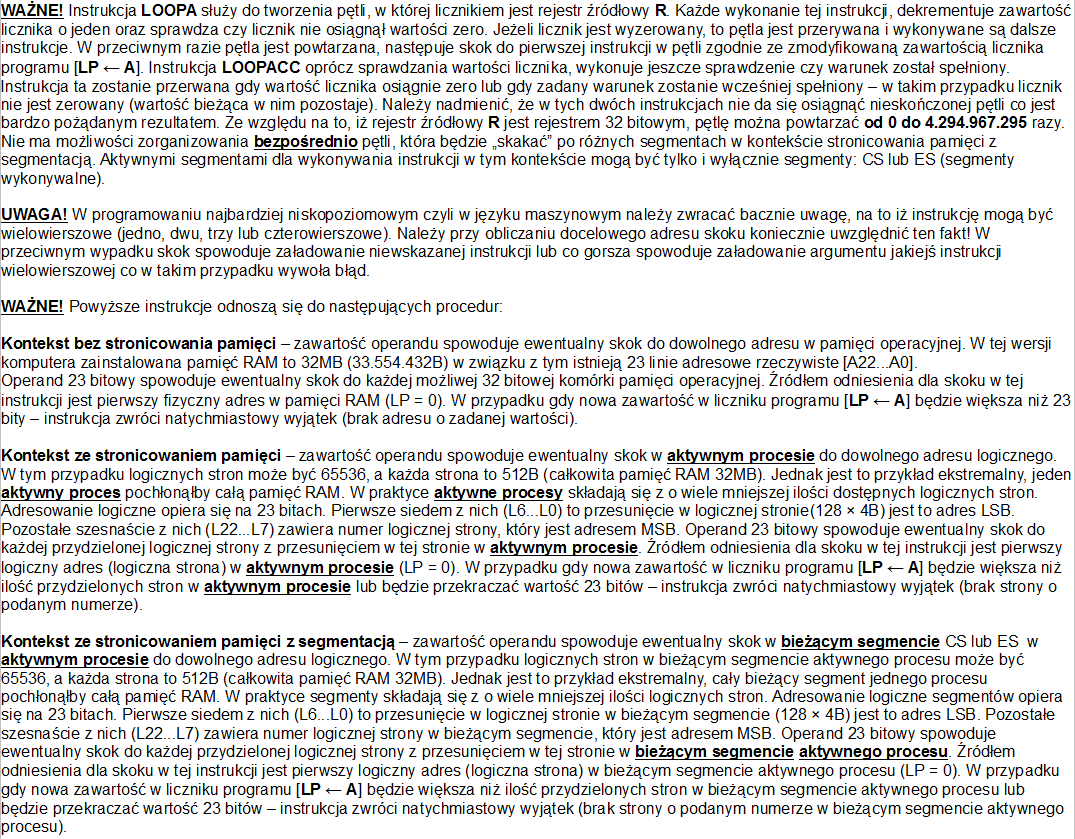 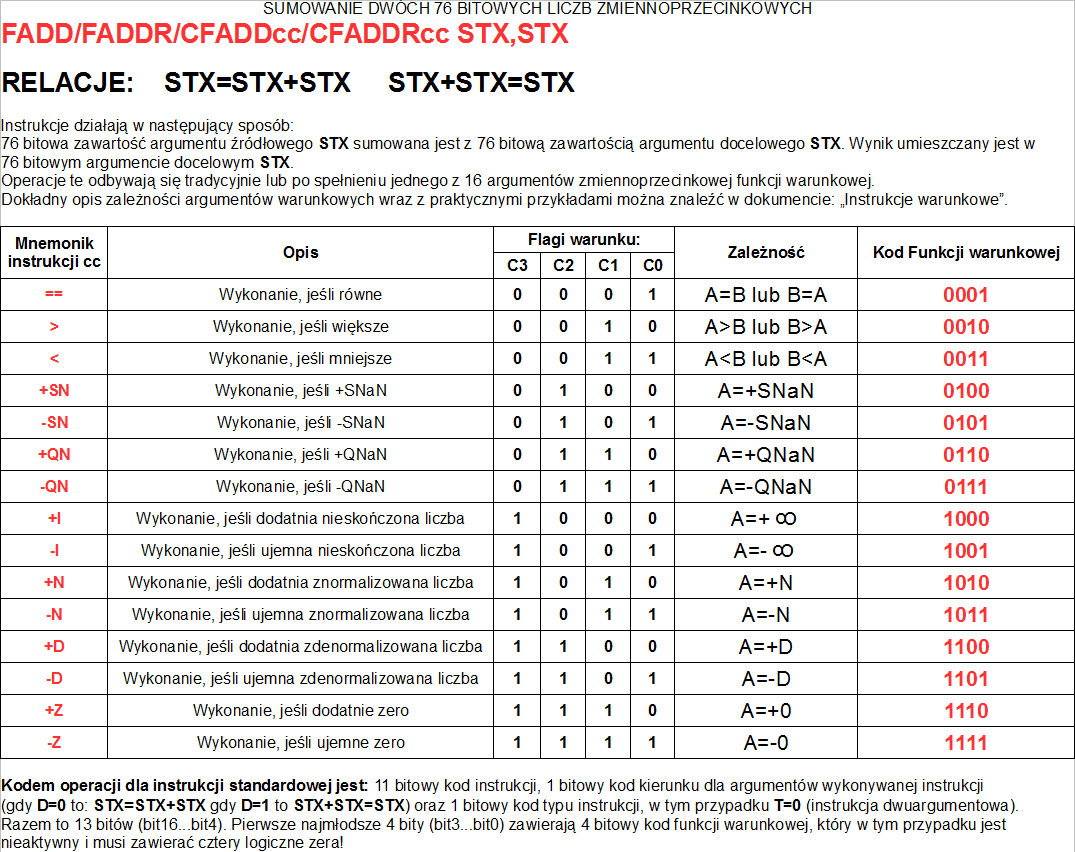 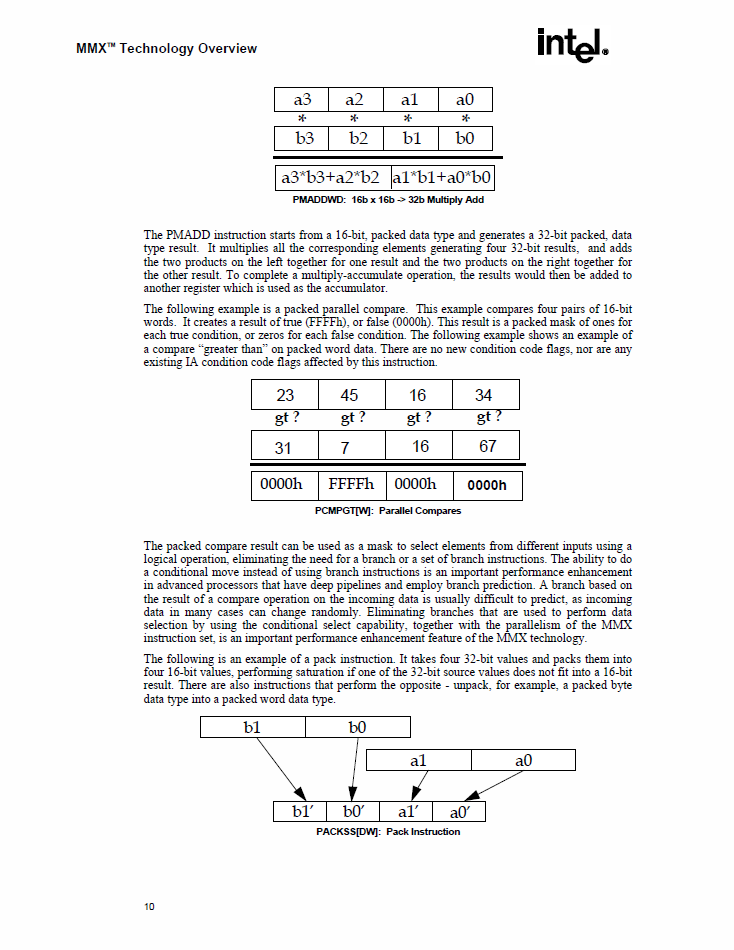 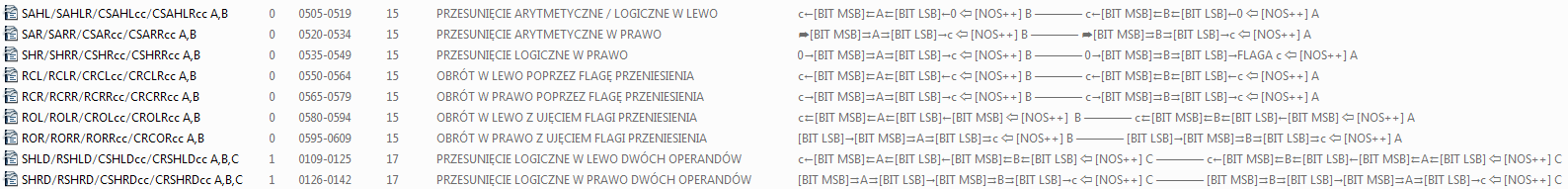 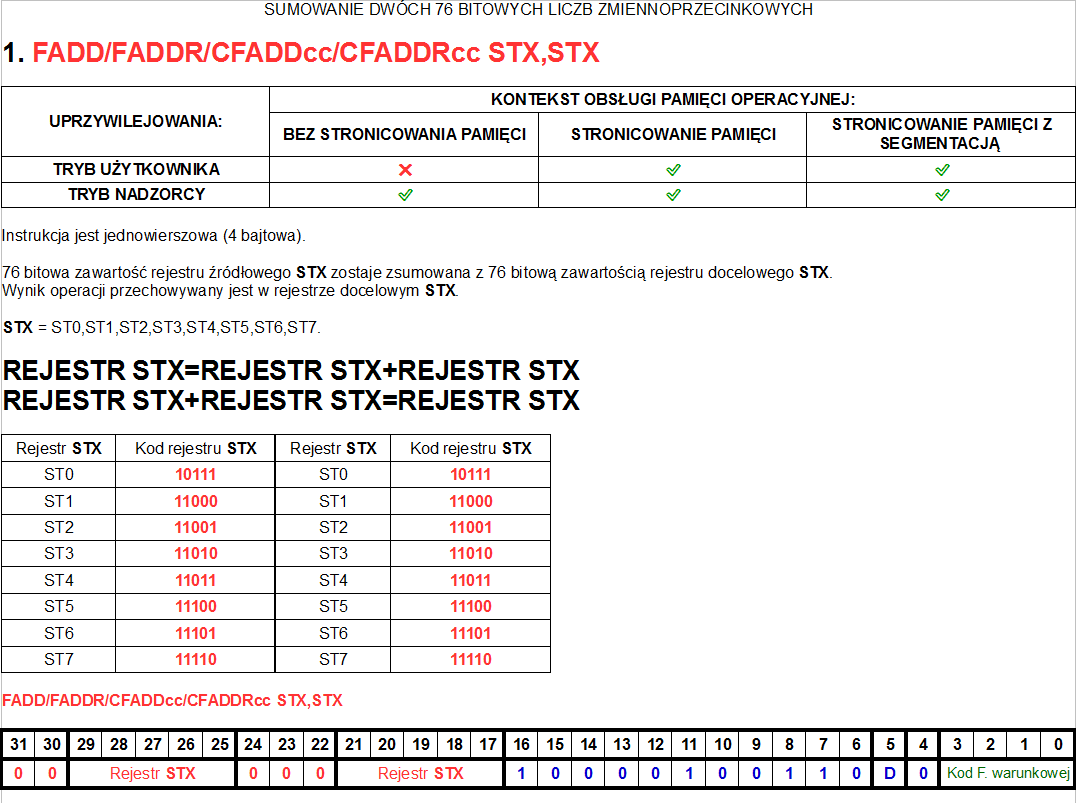 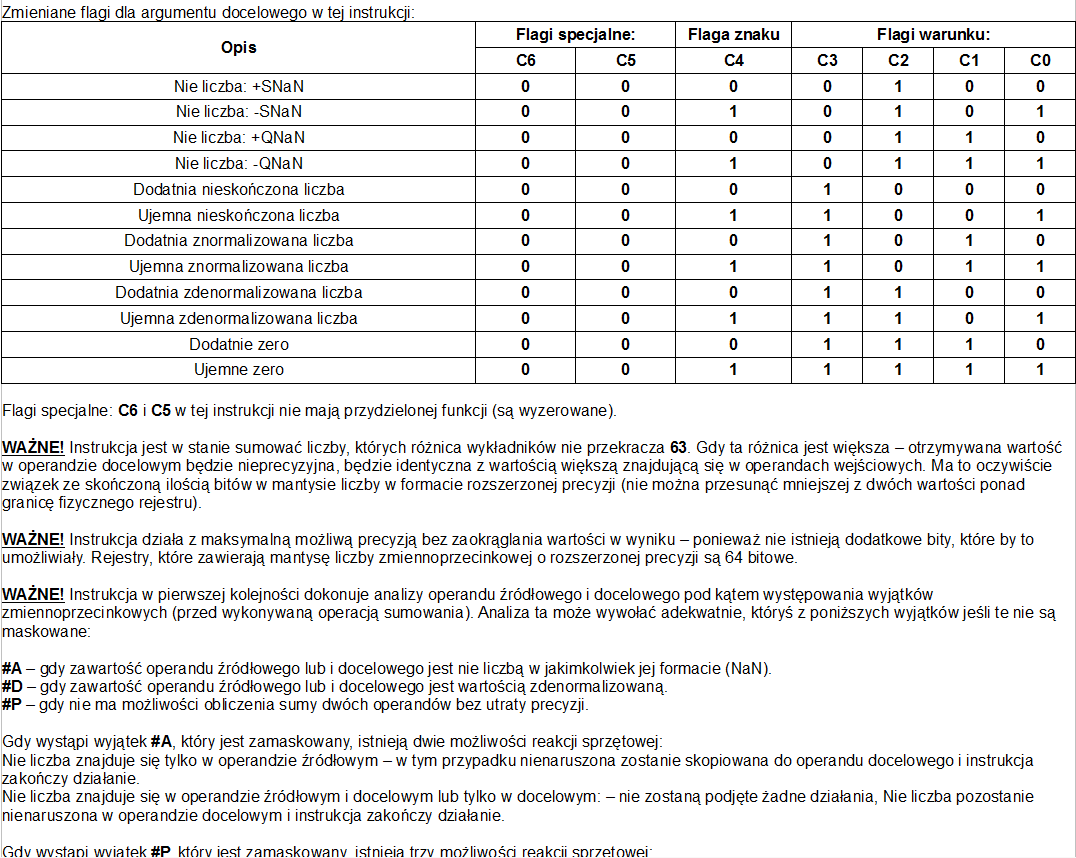 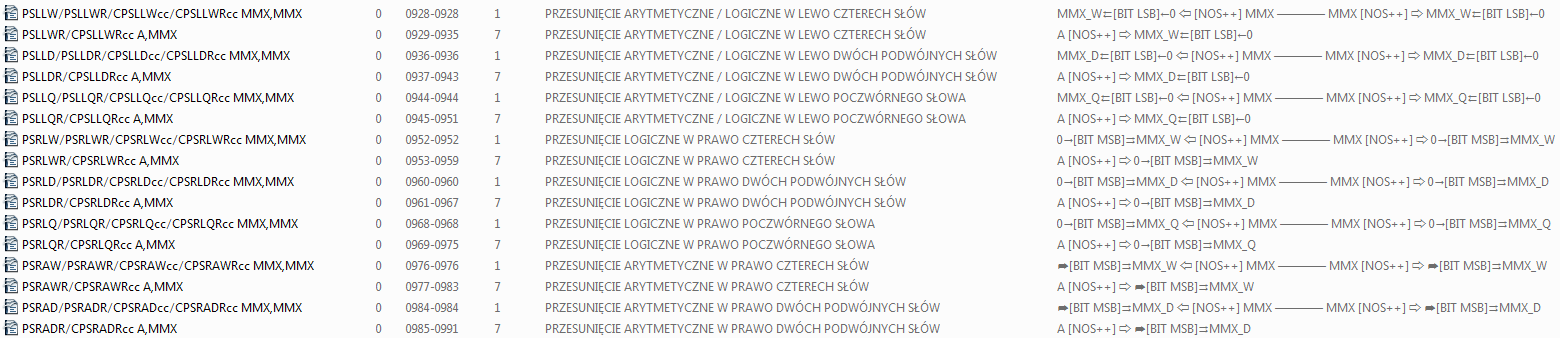 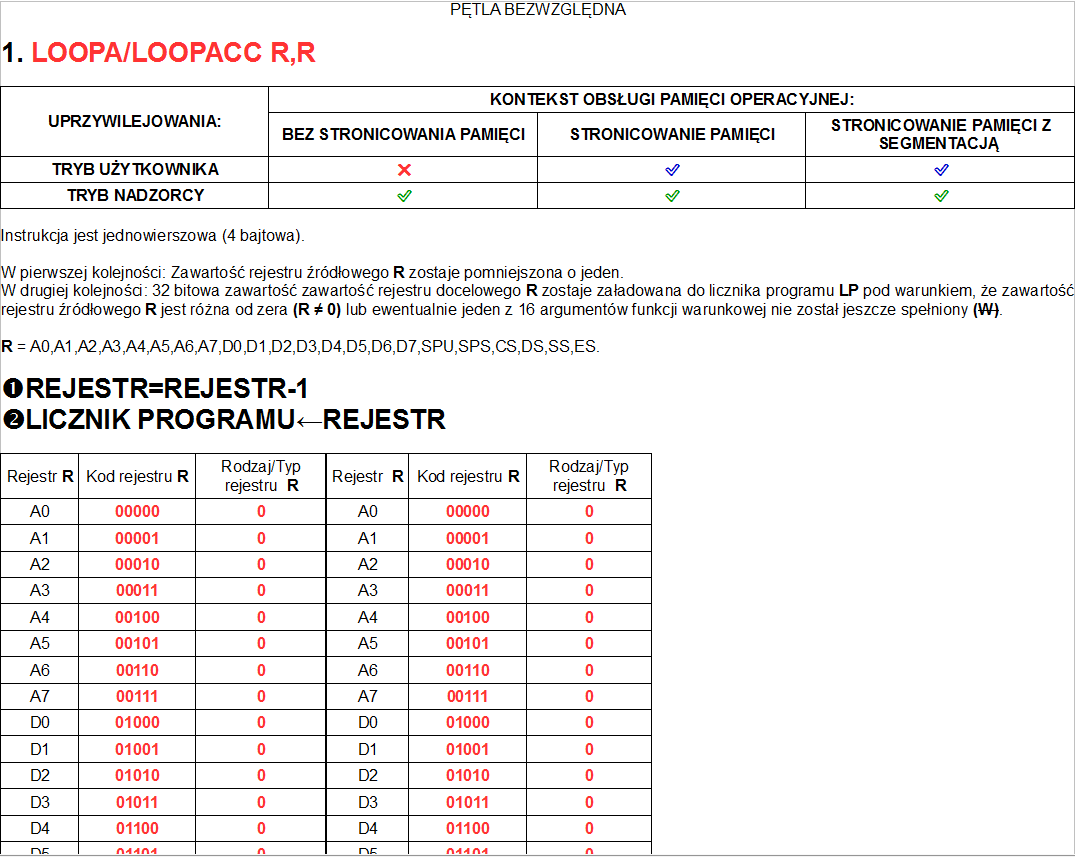 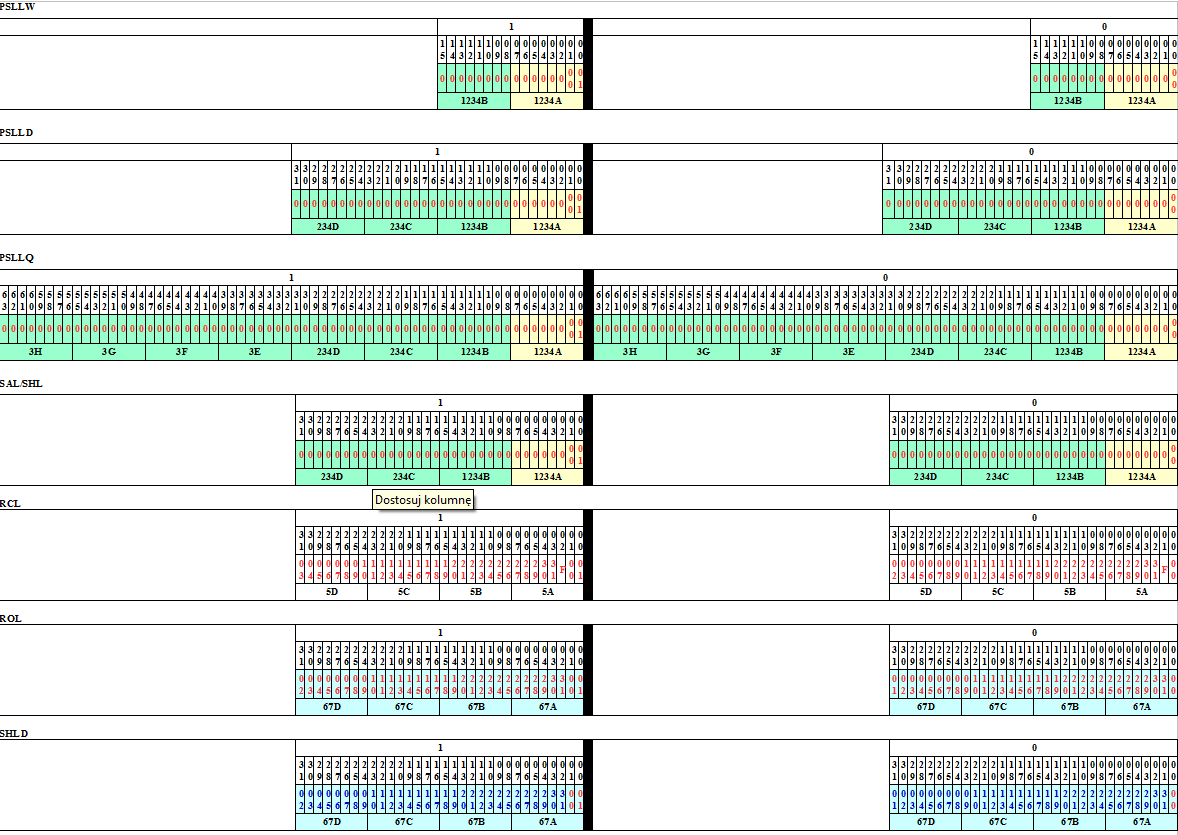 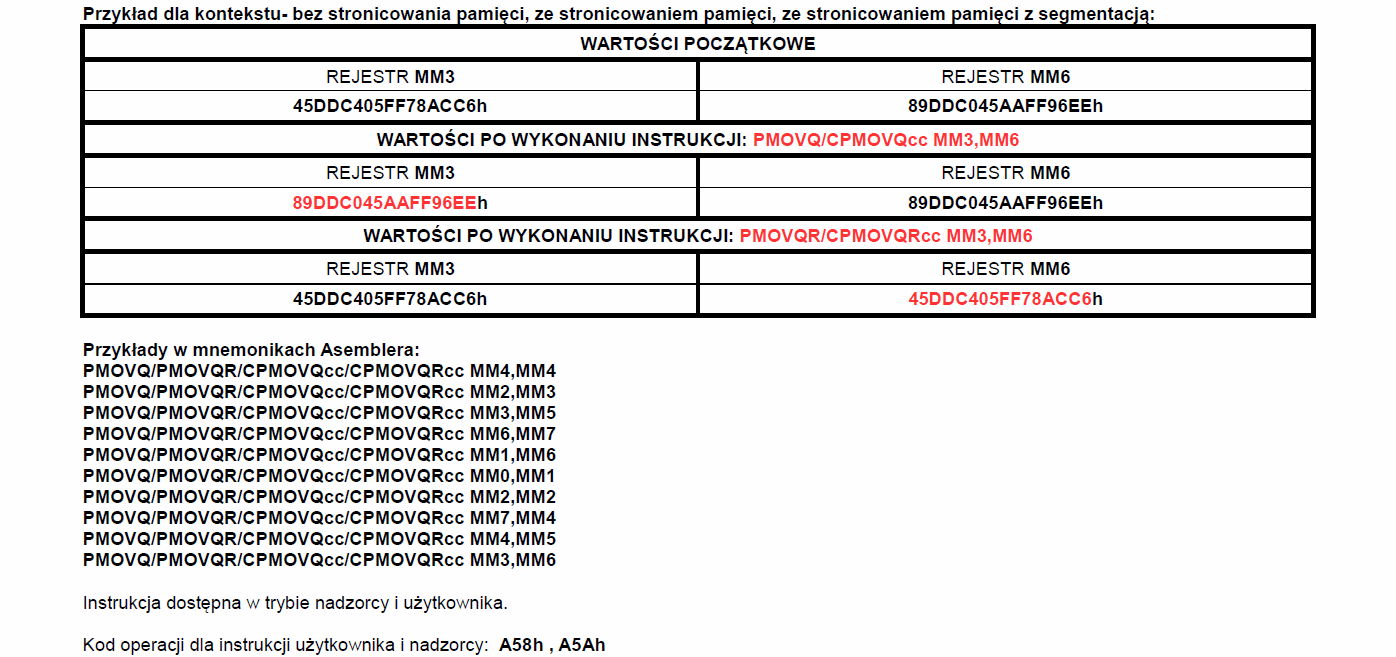 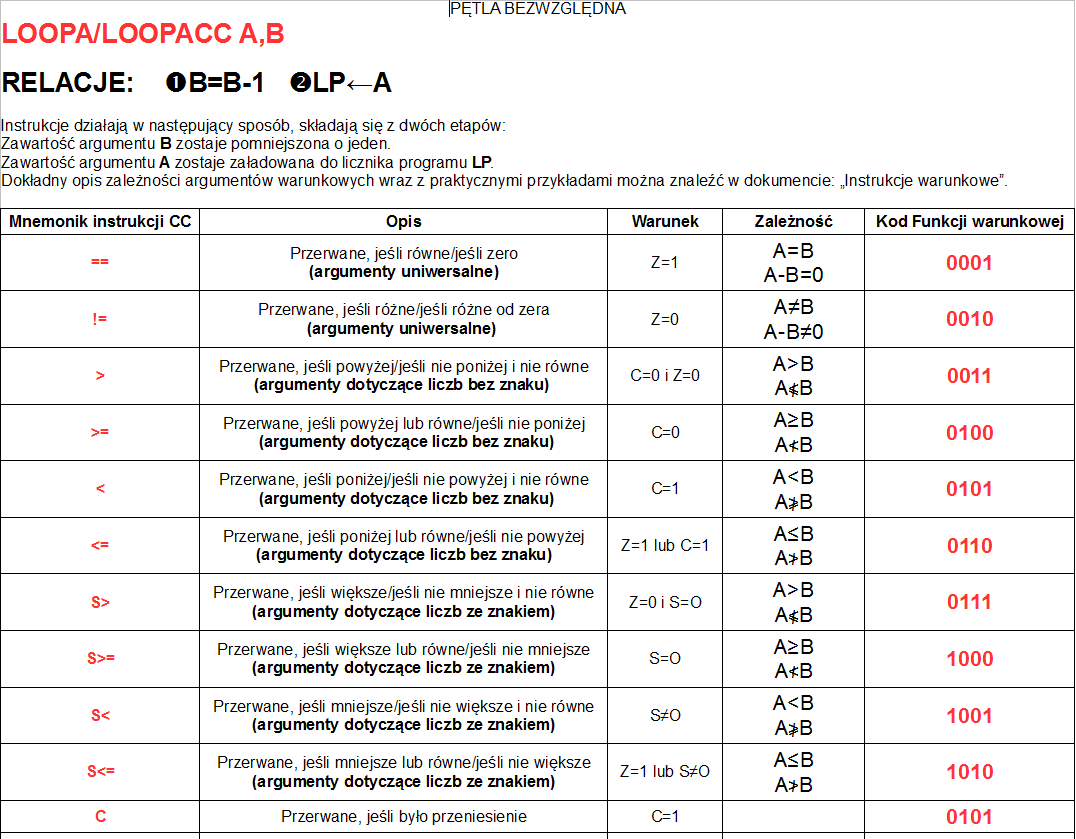 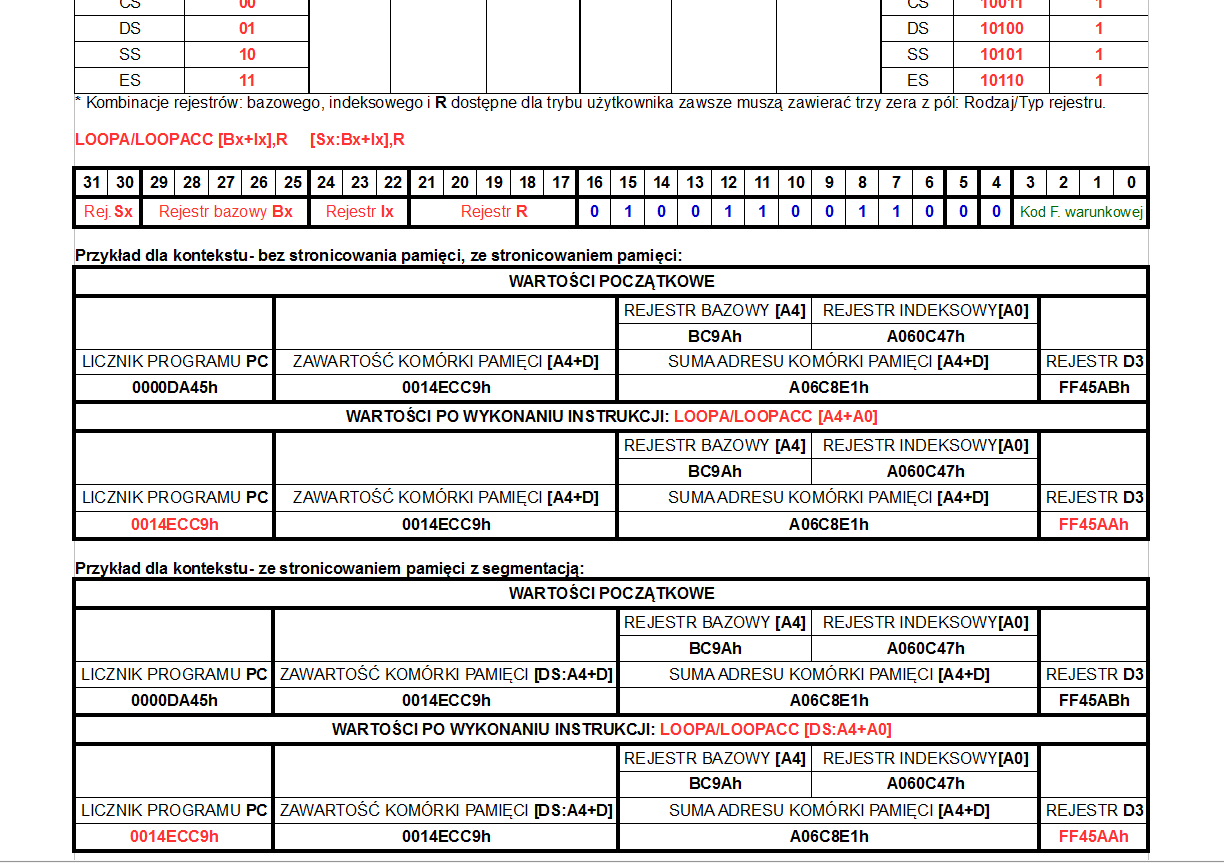 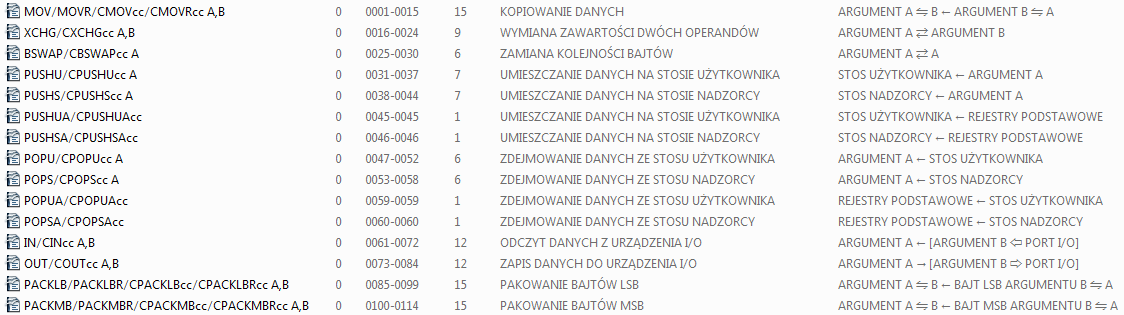 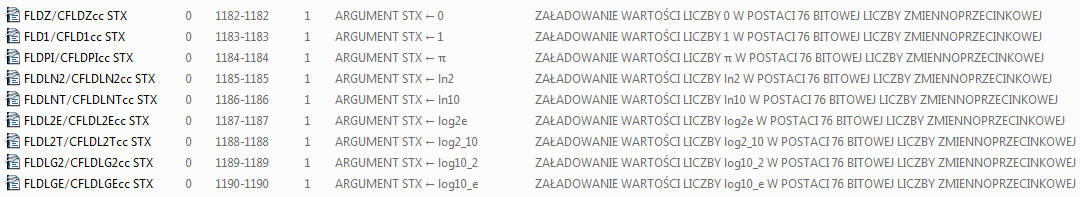 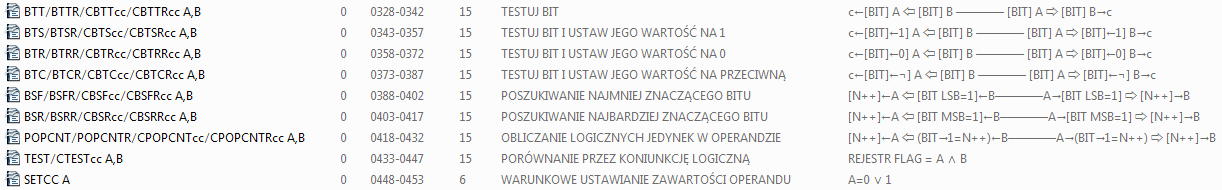 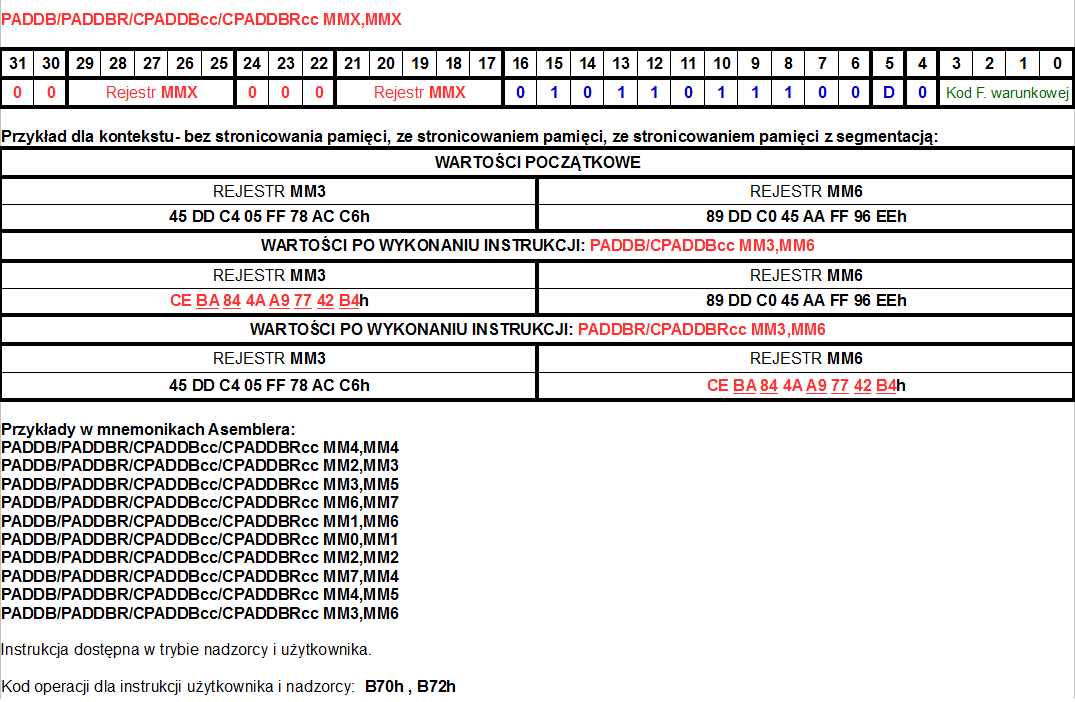 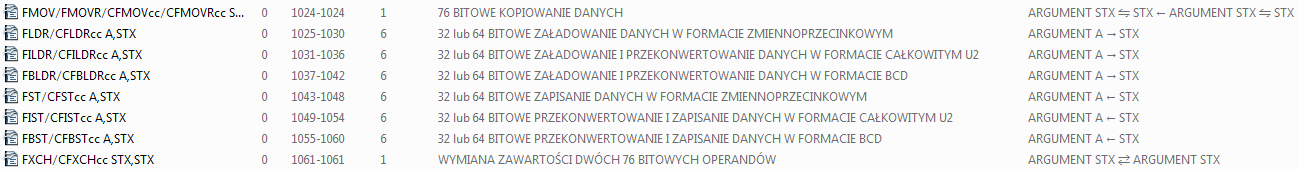 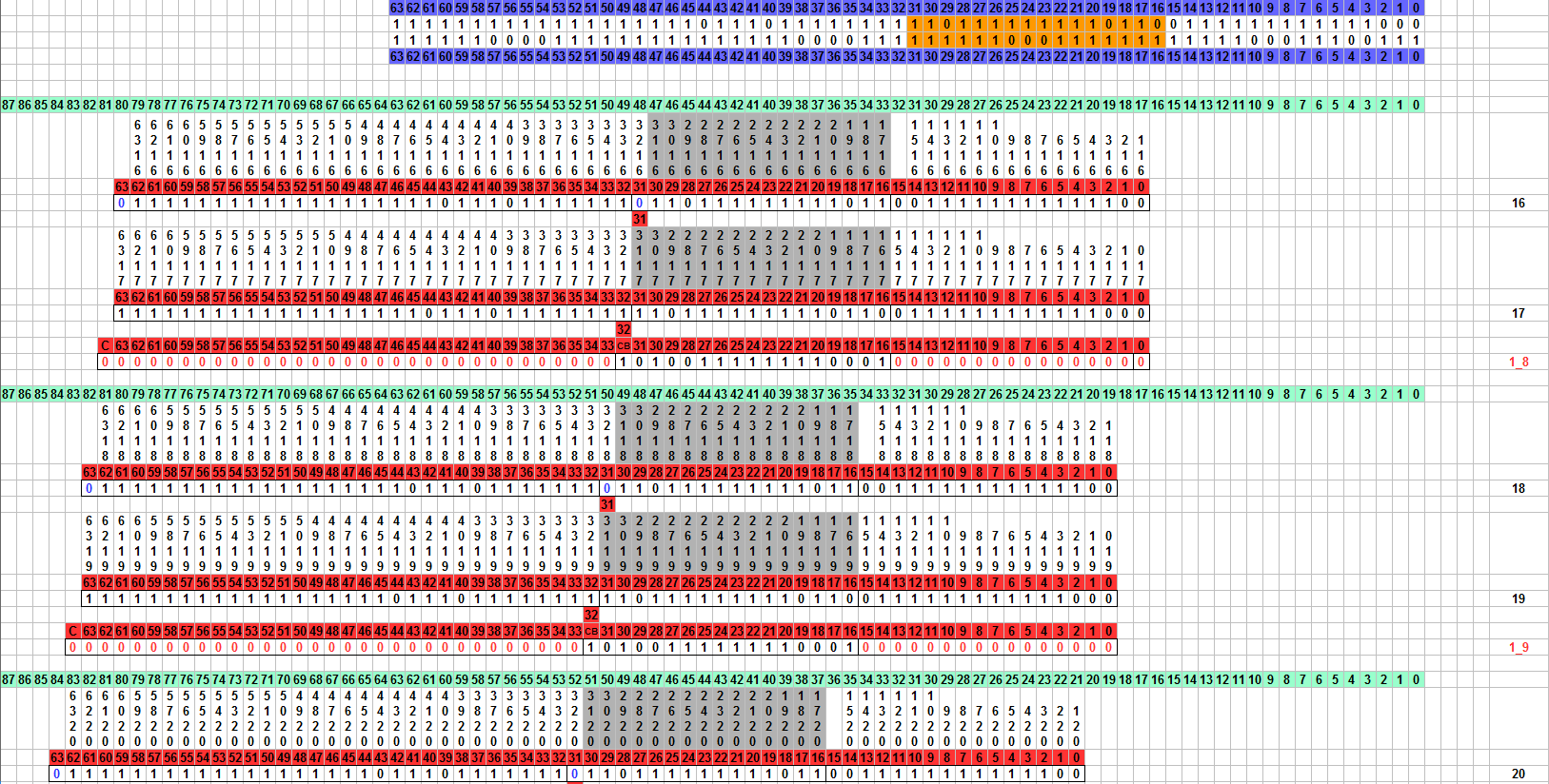 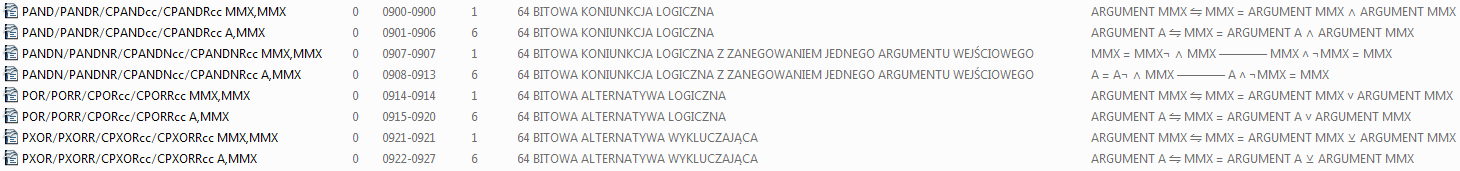 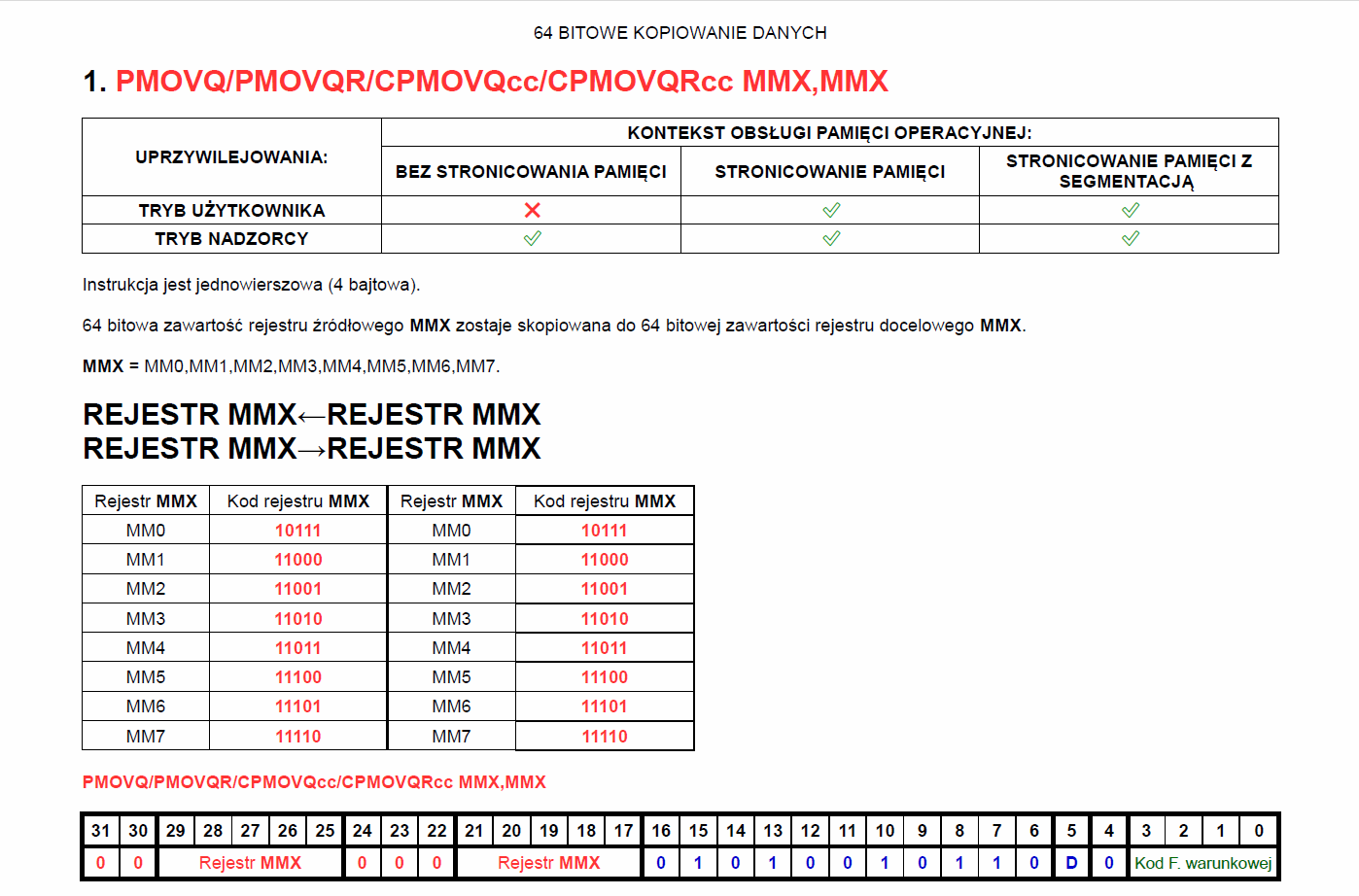 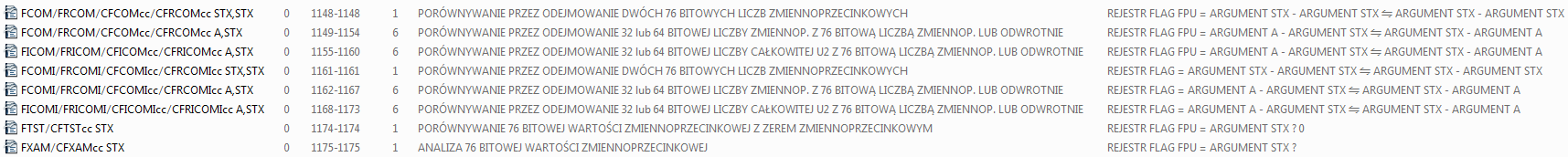 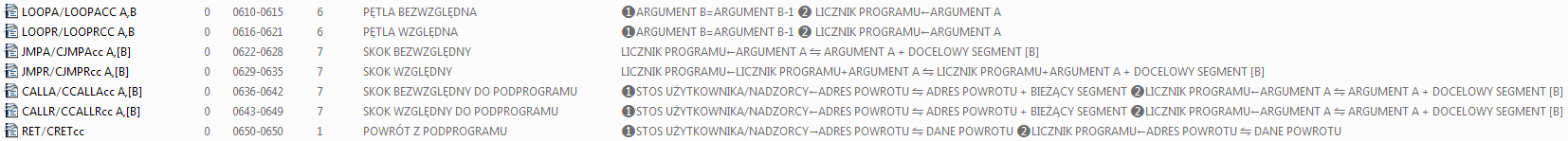 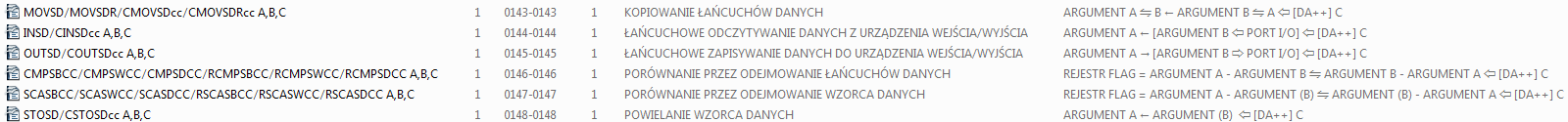 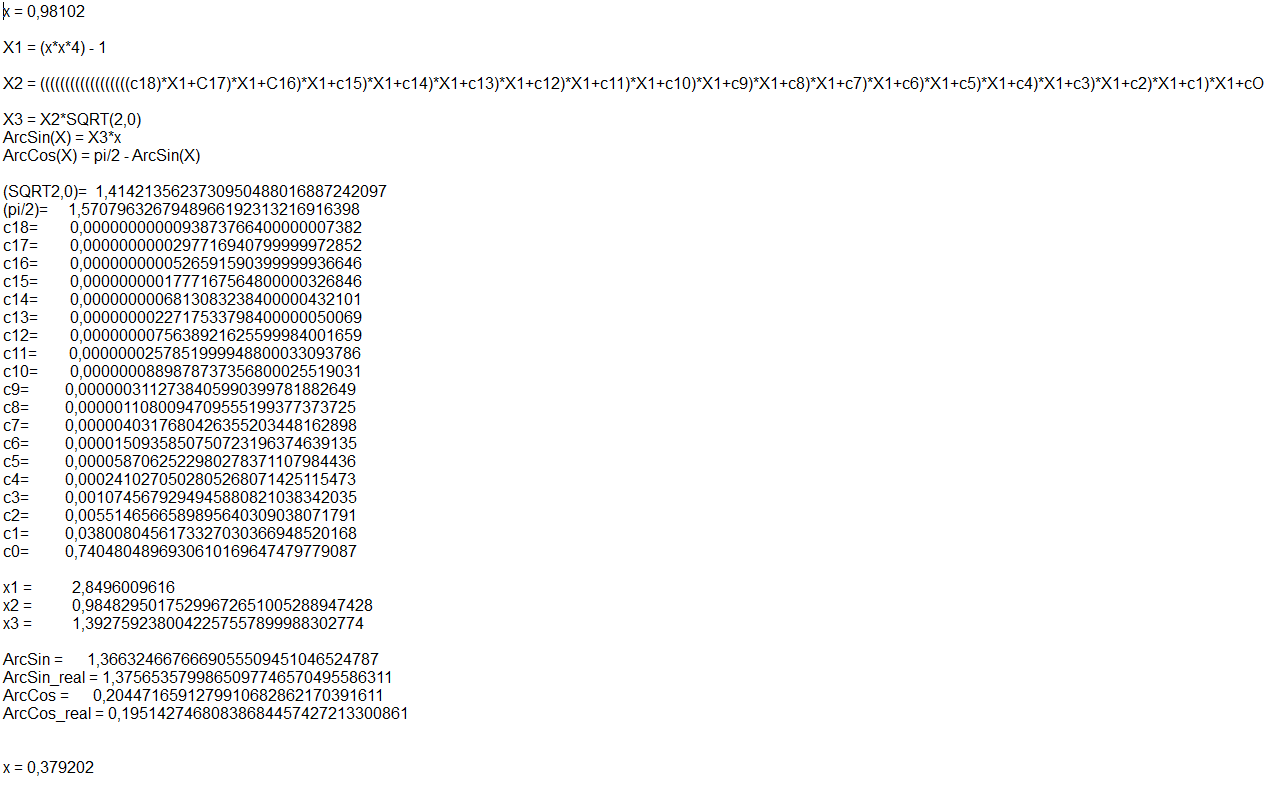 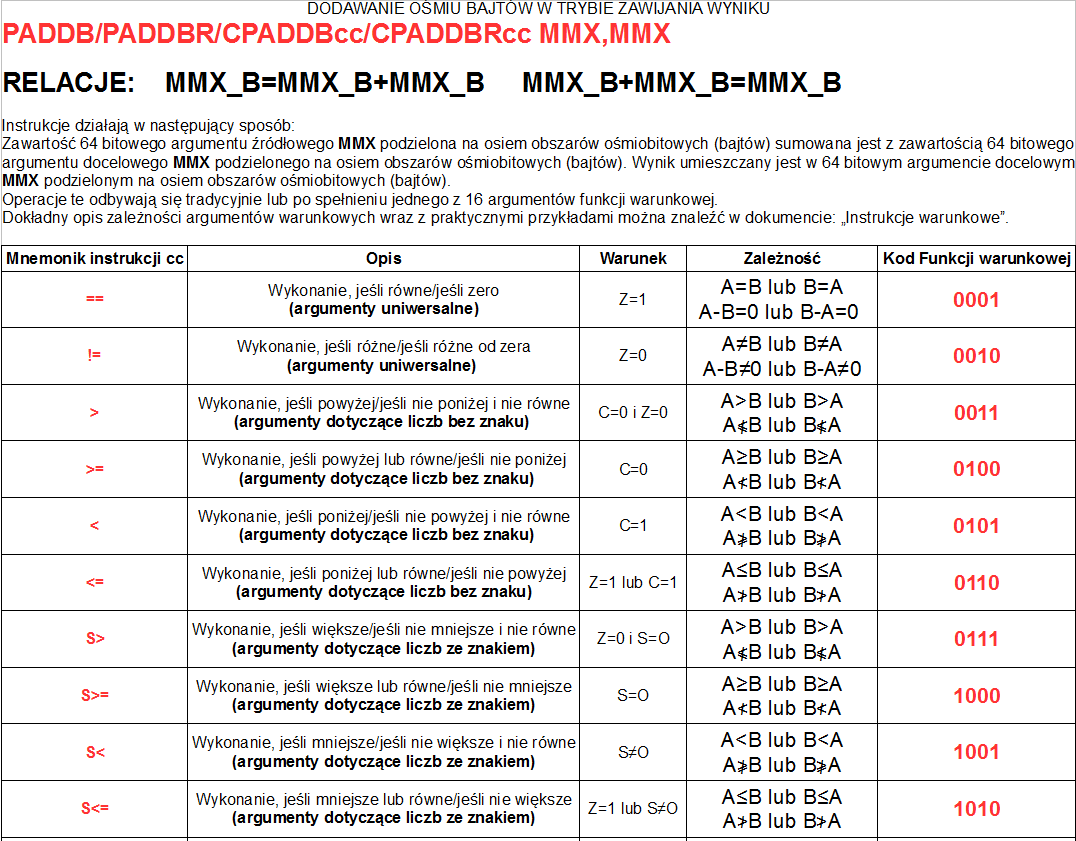 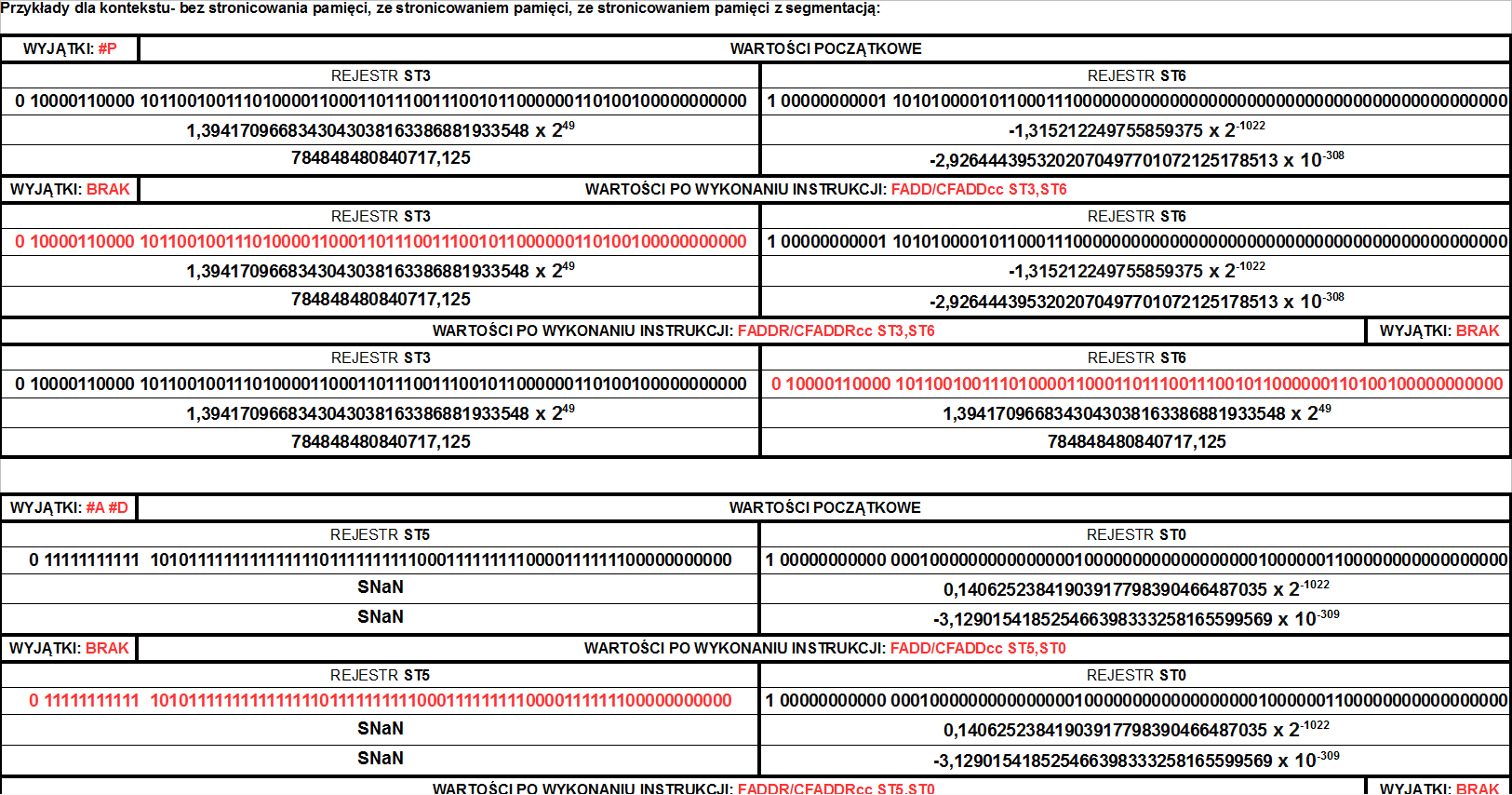 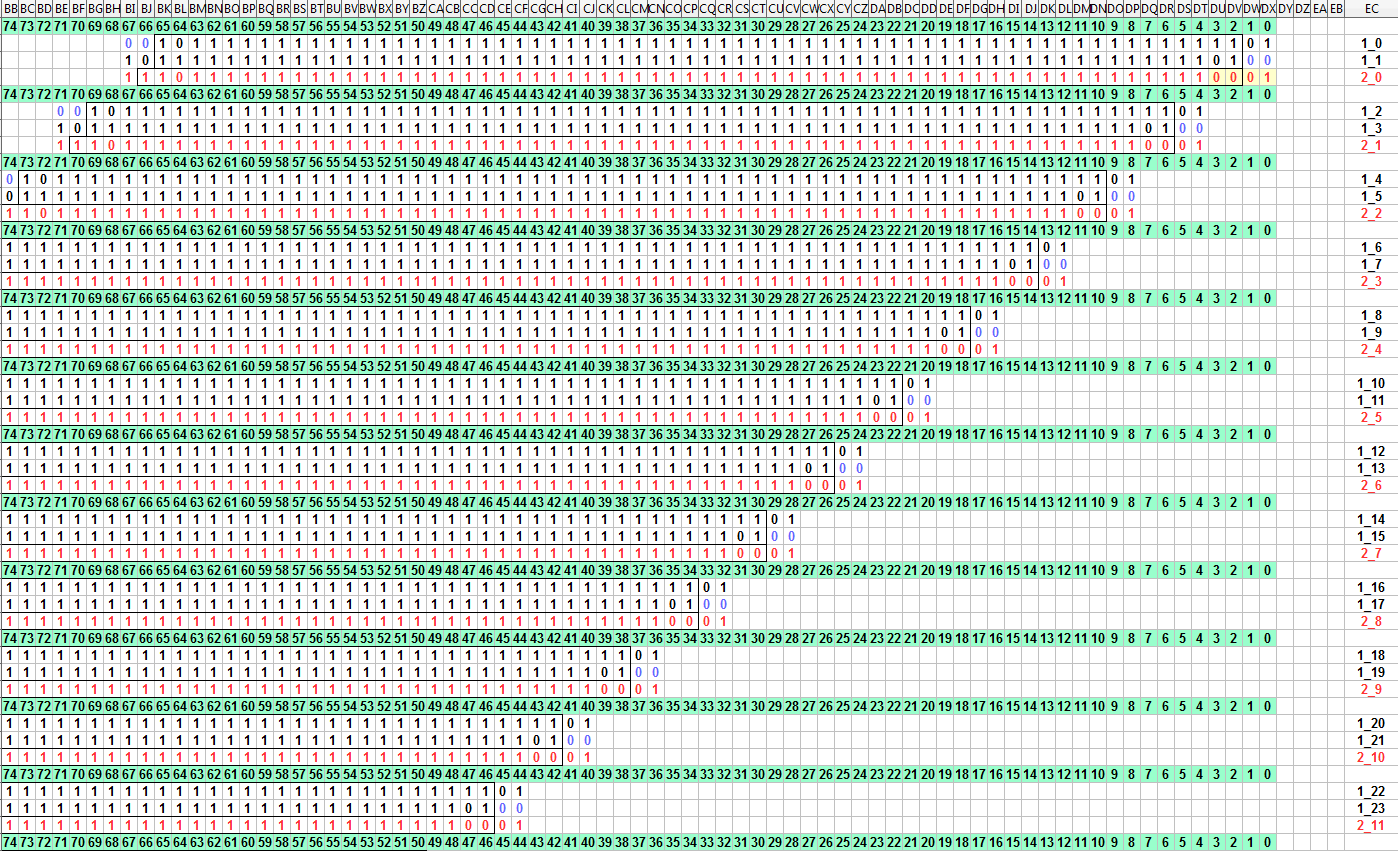 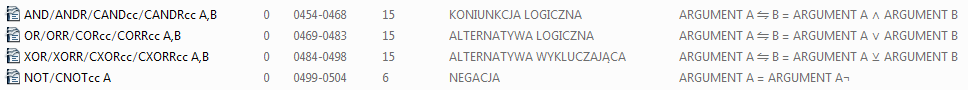 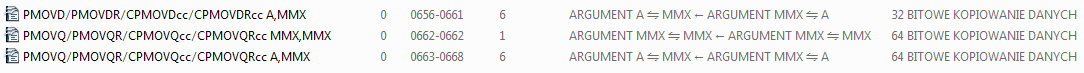 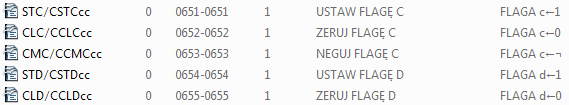 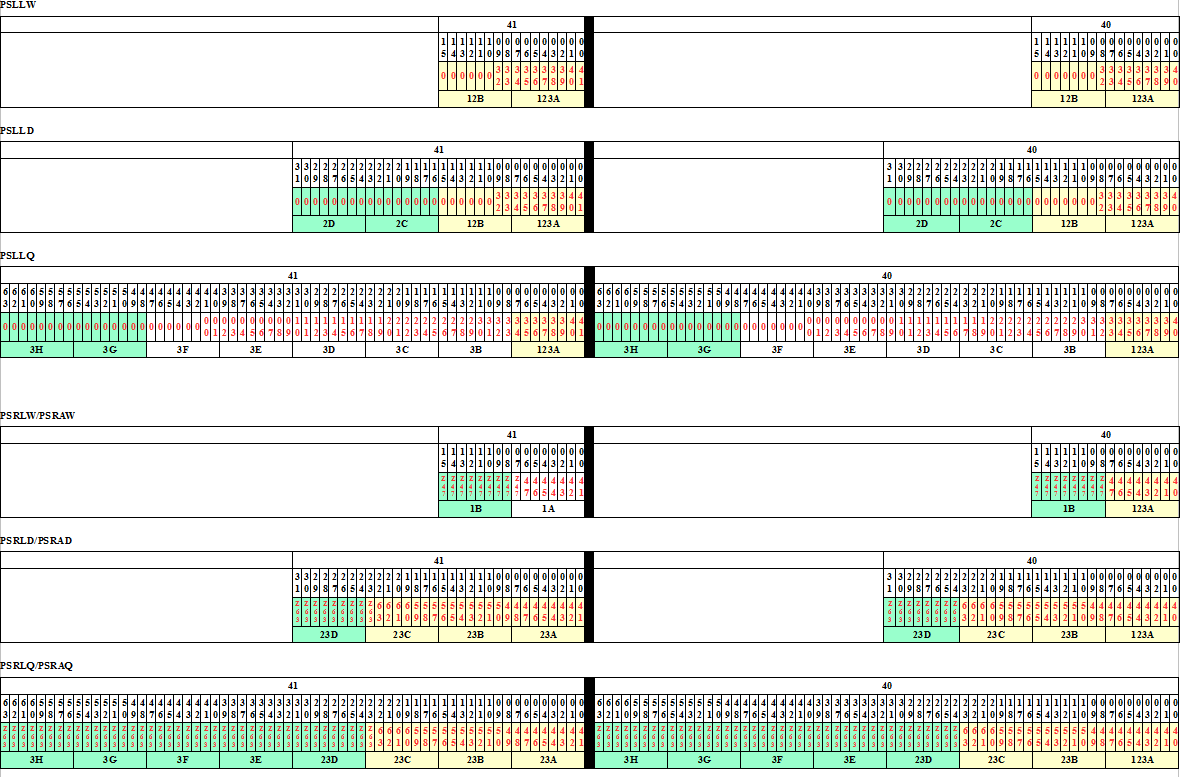 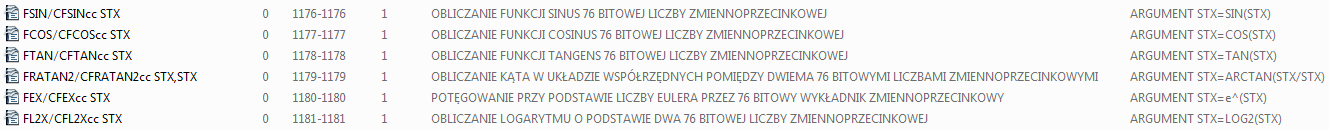 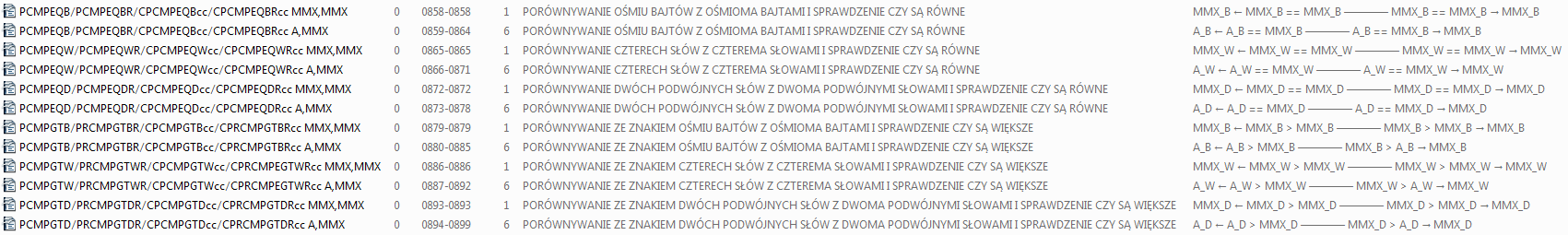 NOWY CEL
 KOMPUTER NA UKŁADACH TTL
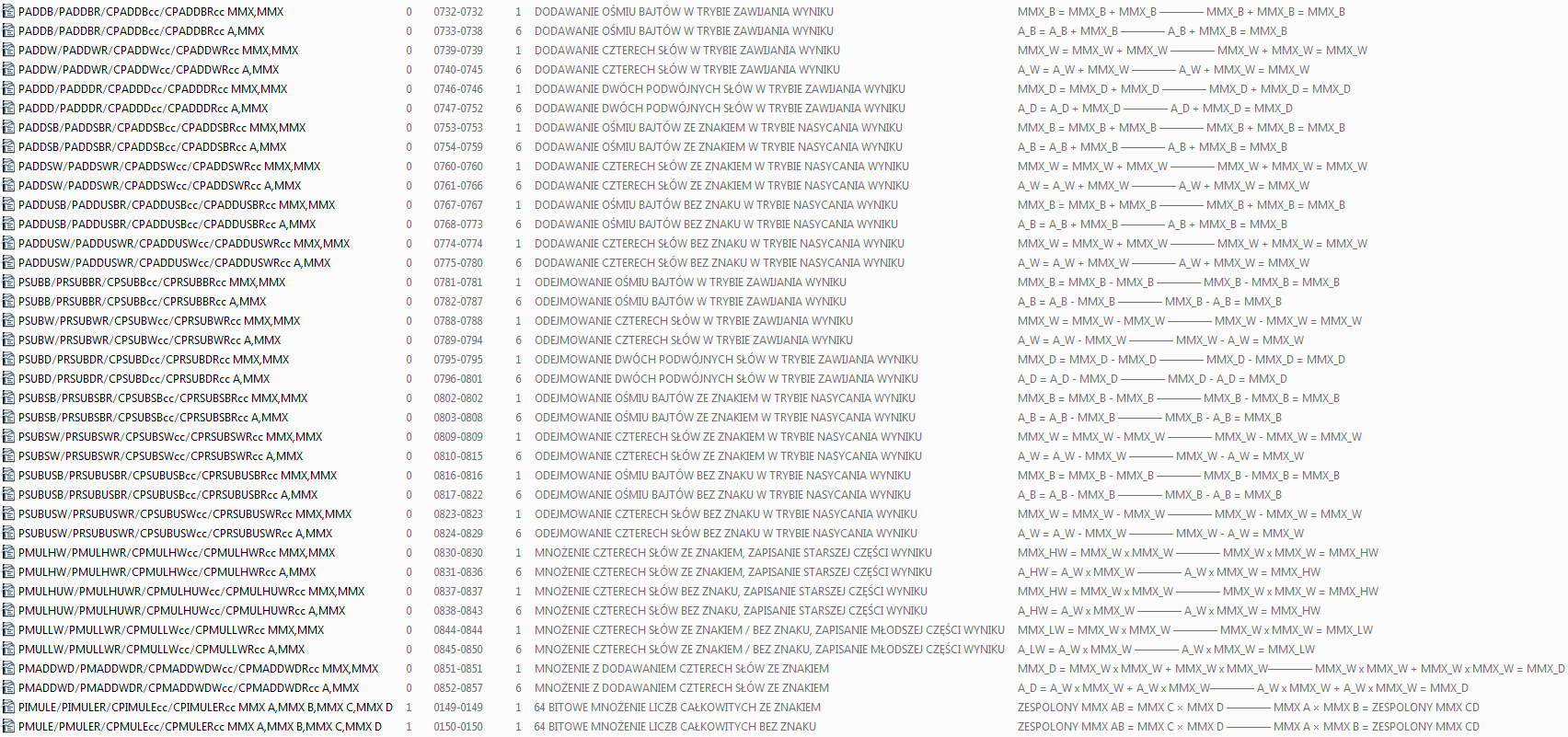 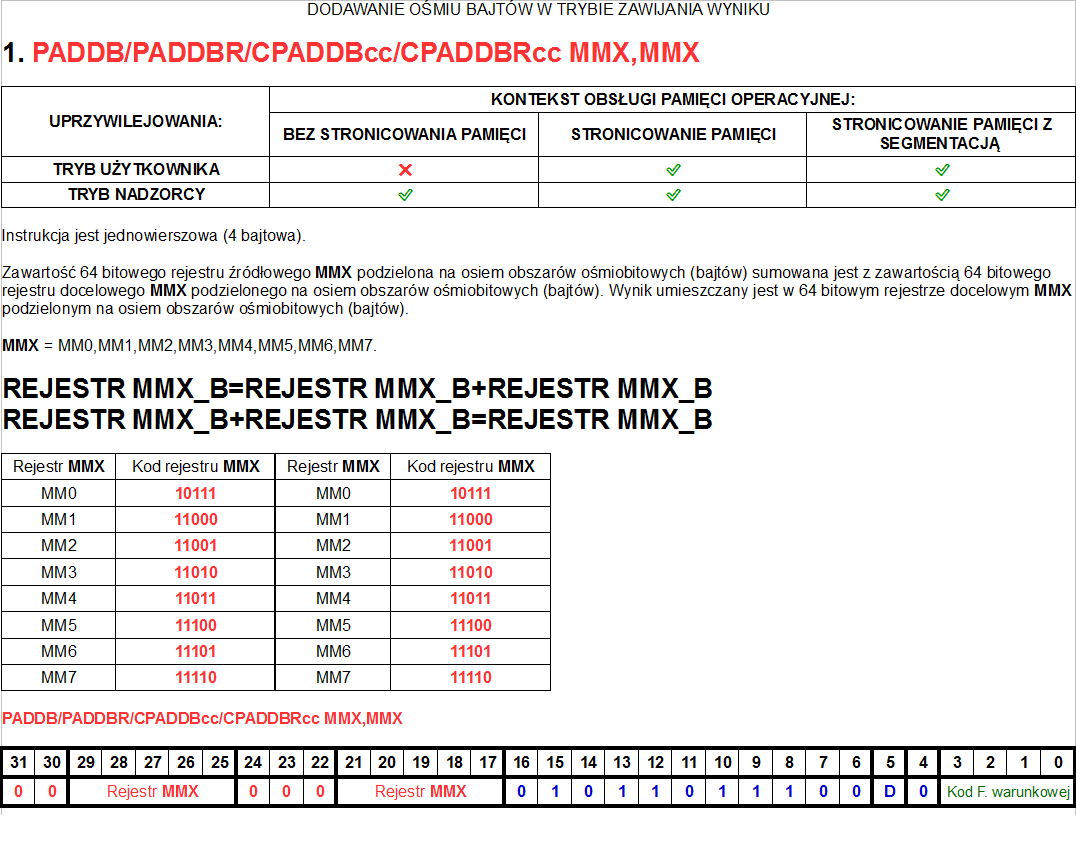 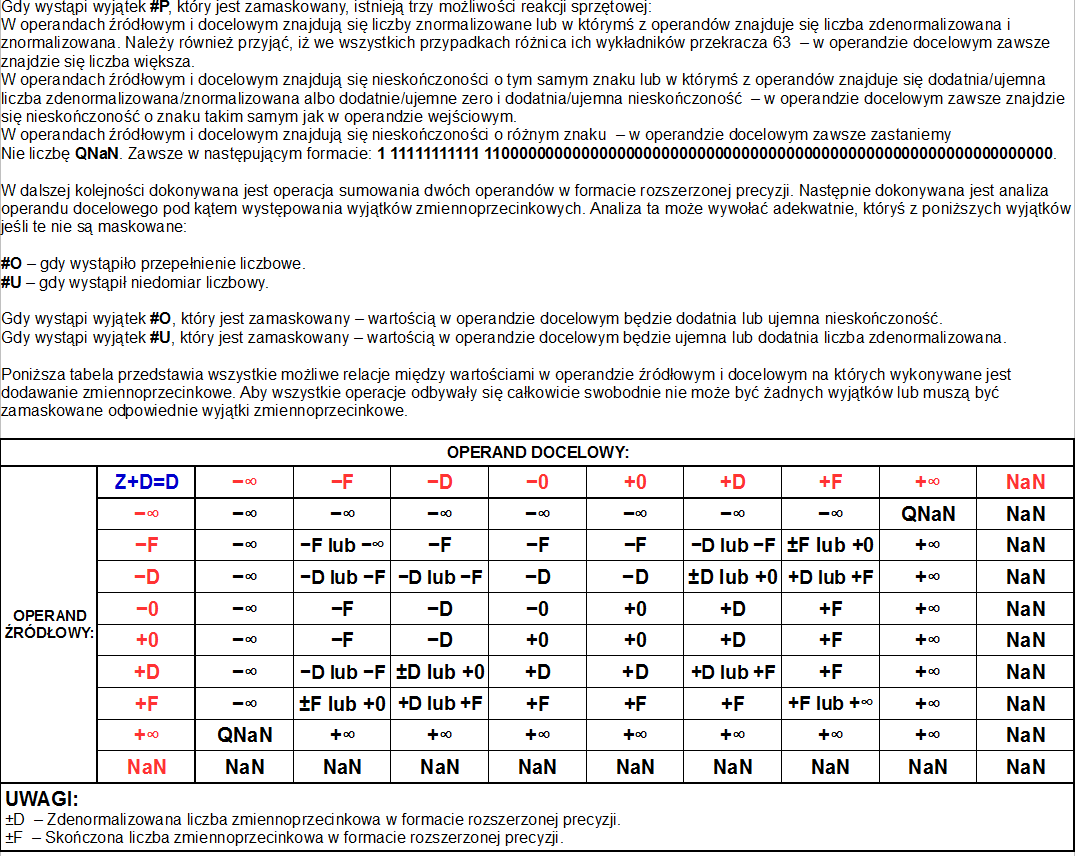 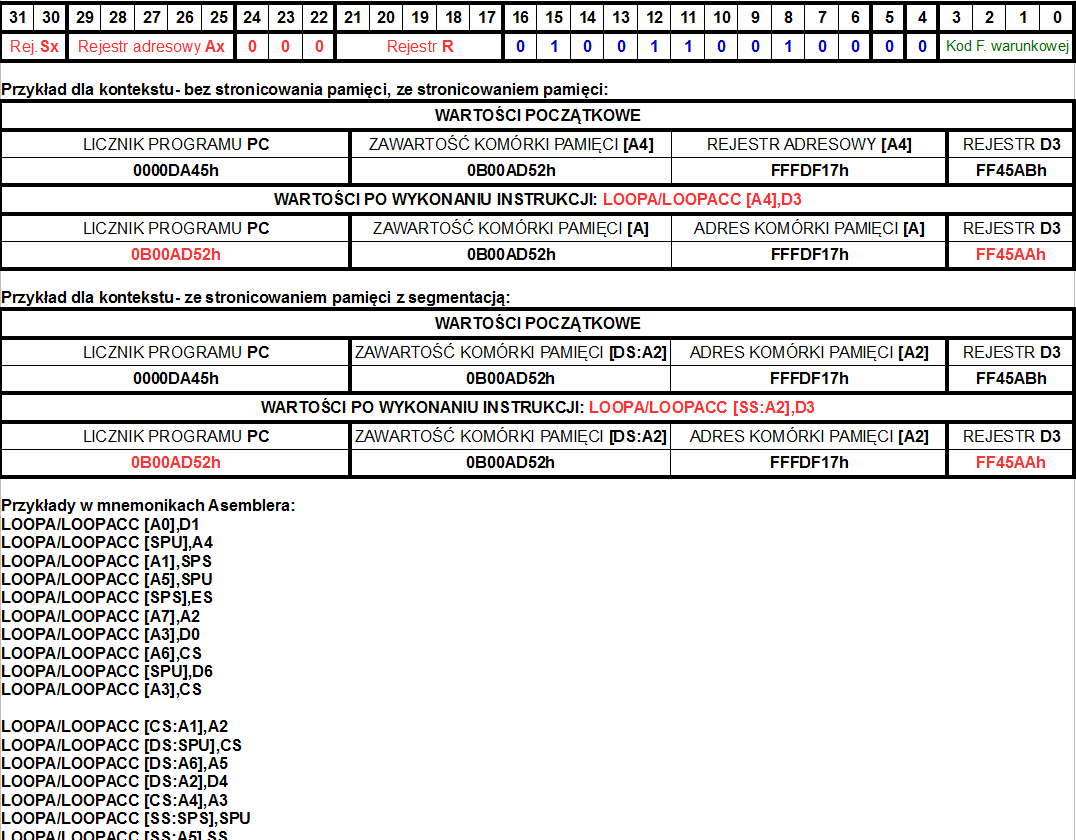 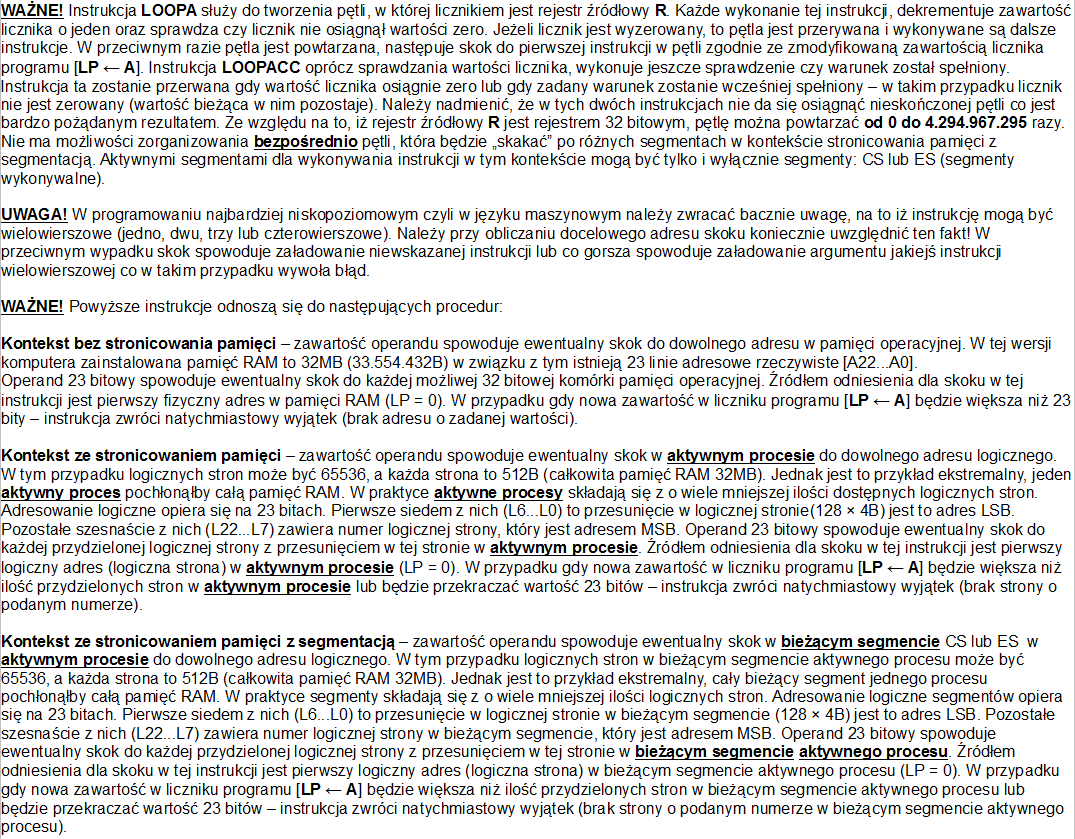 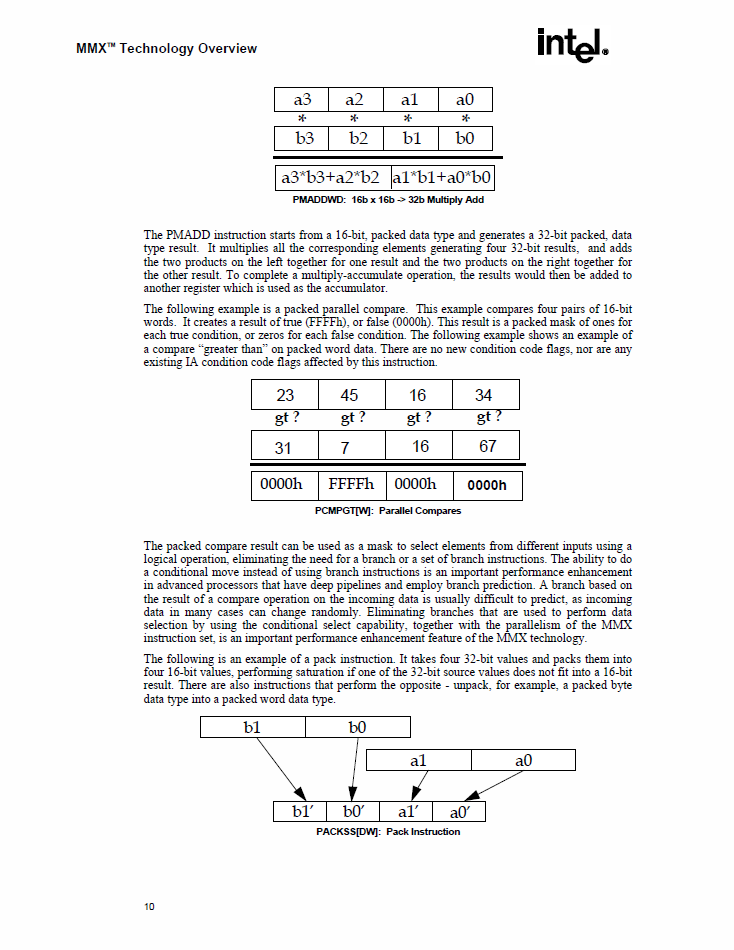 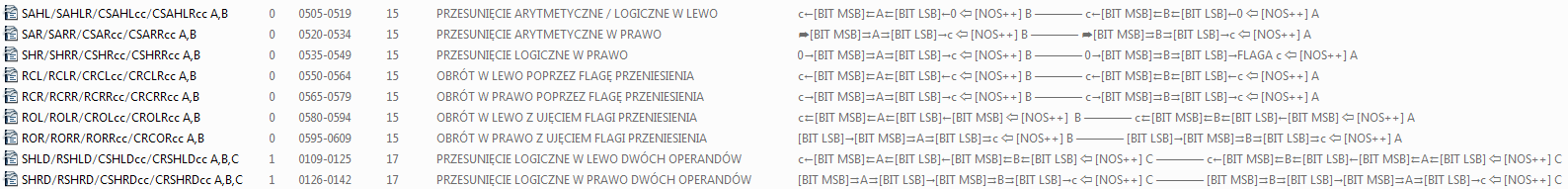 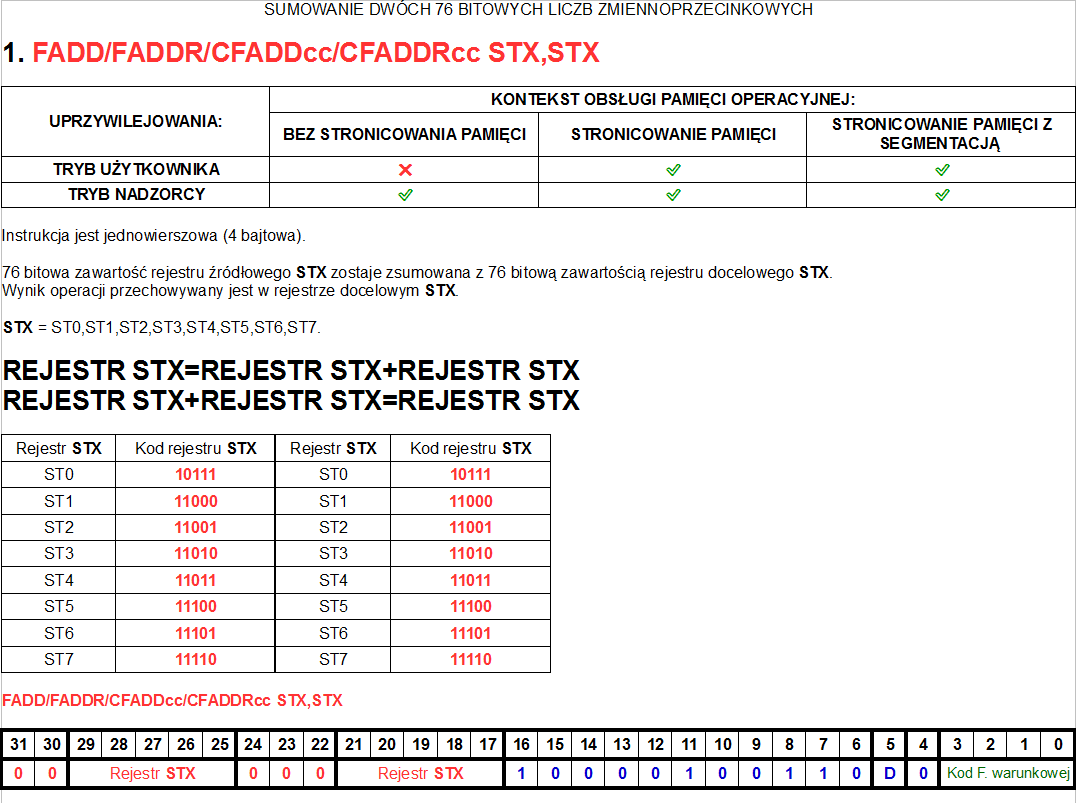 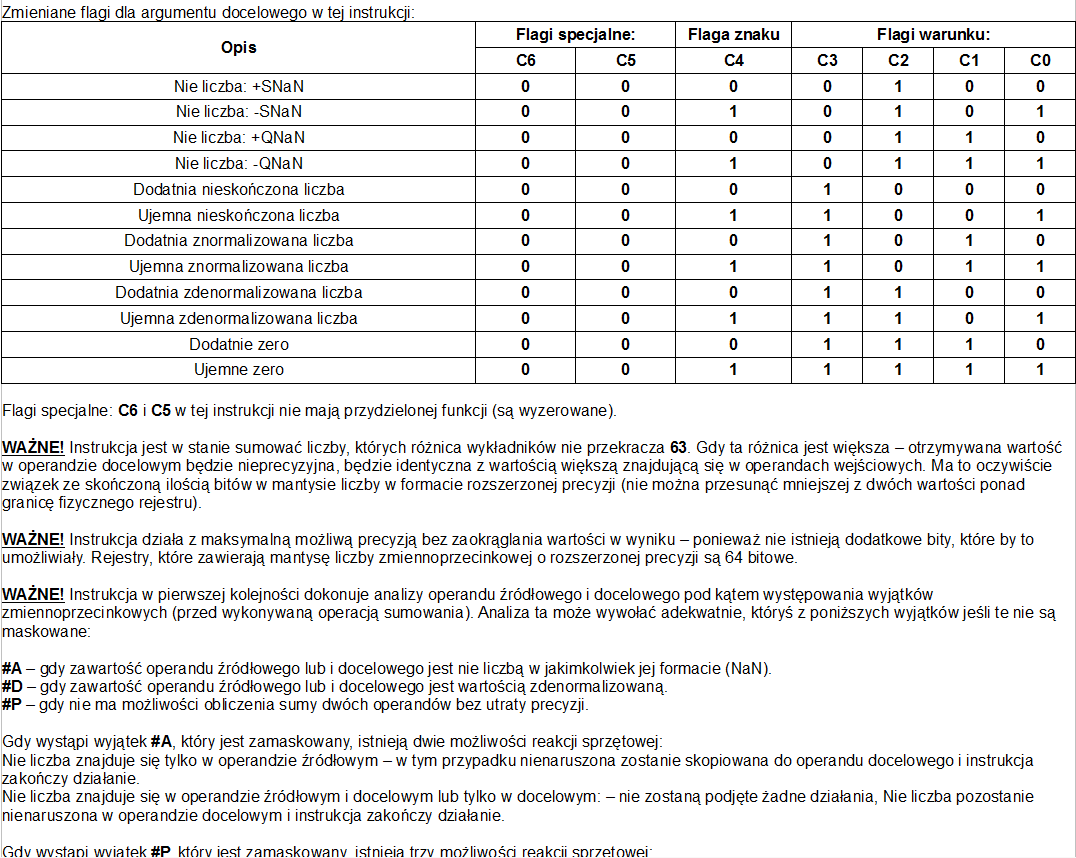 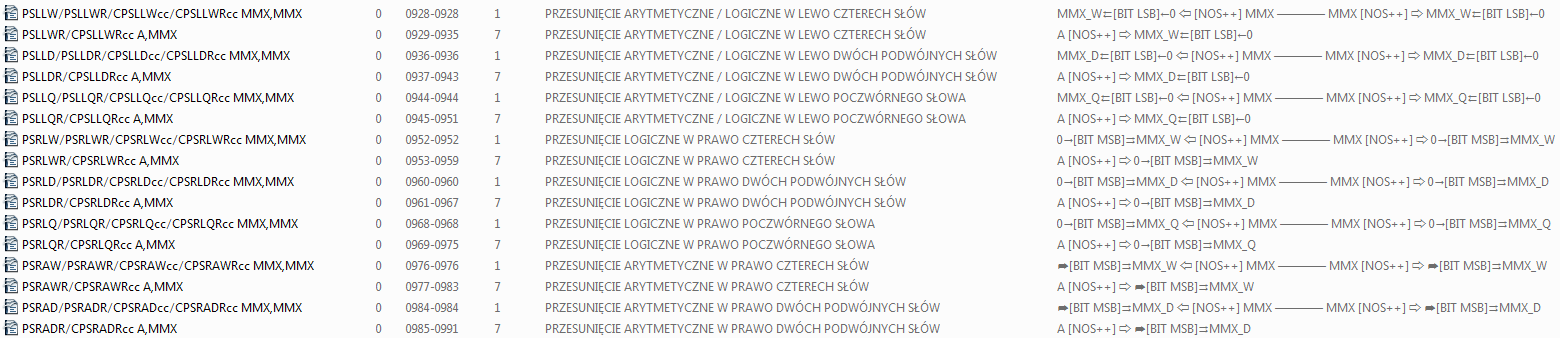 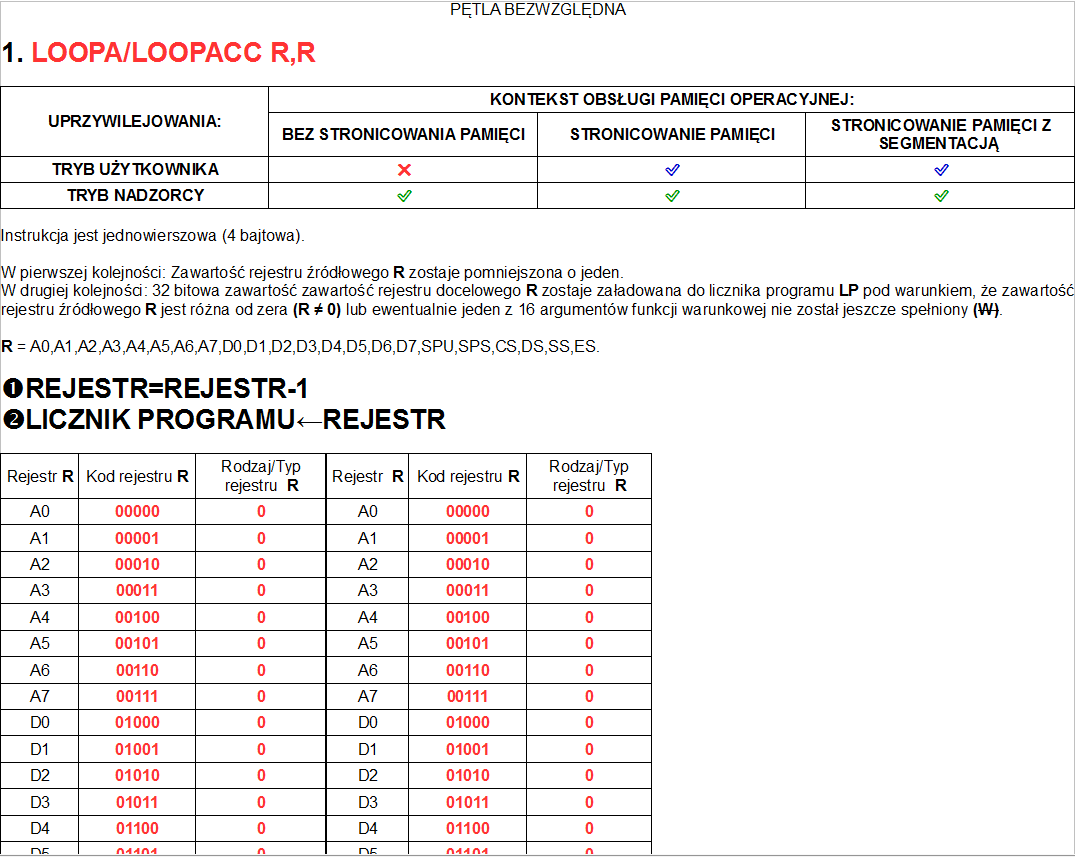 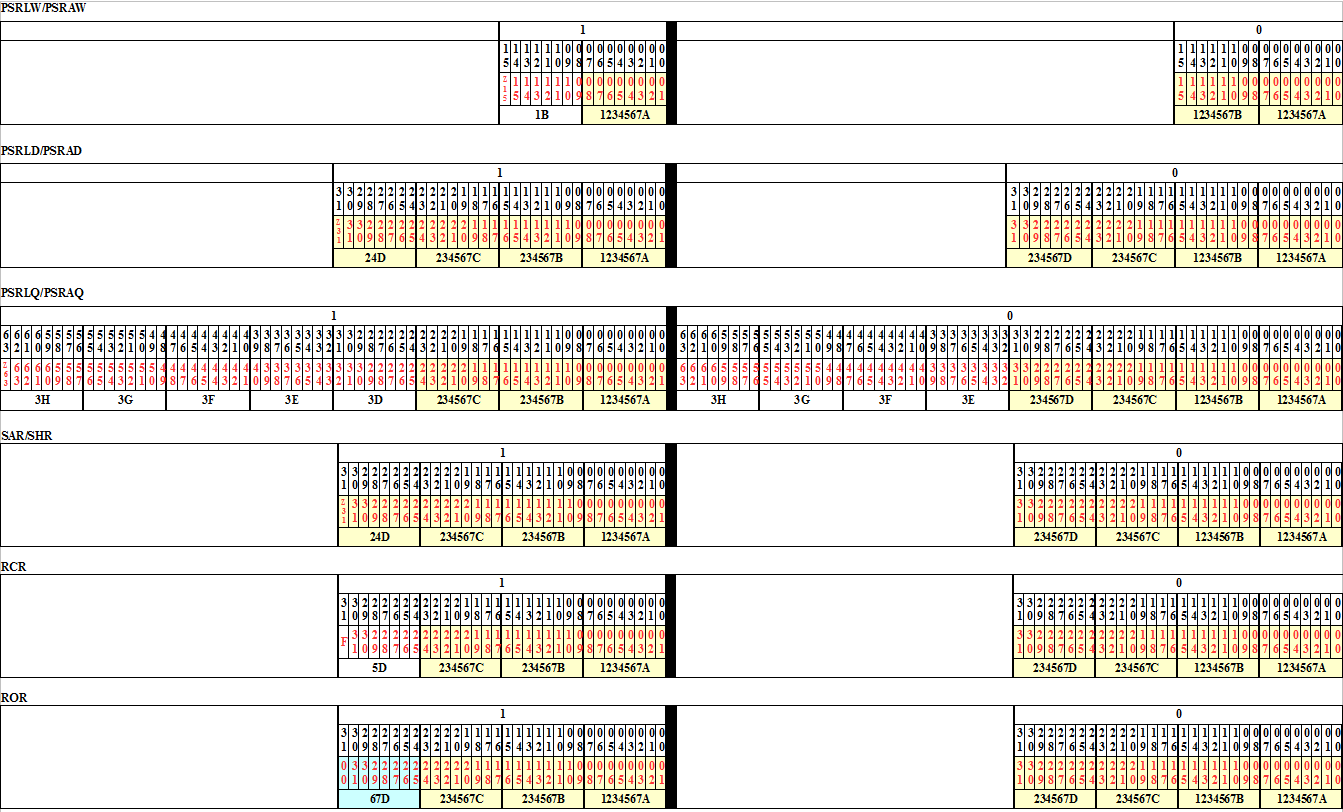 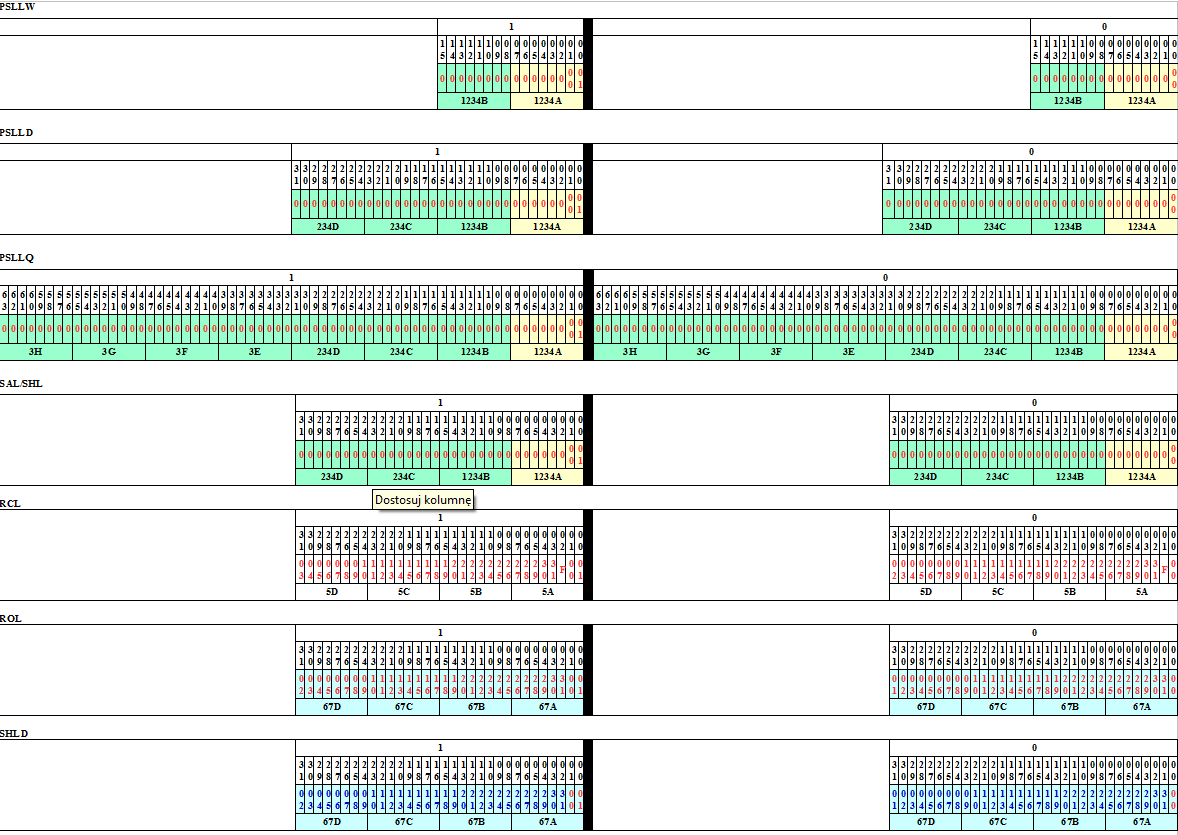 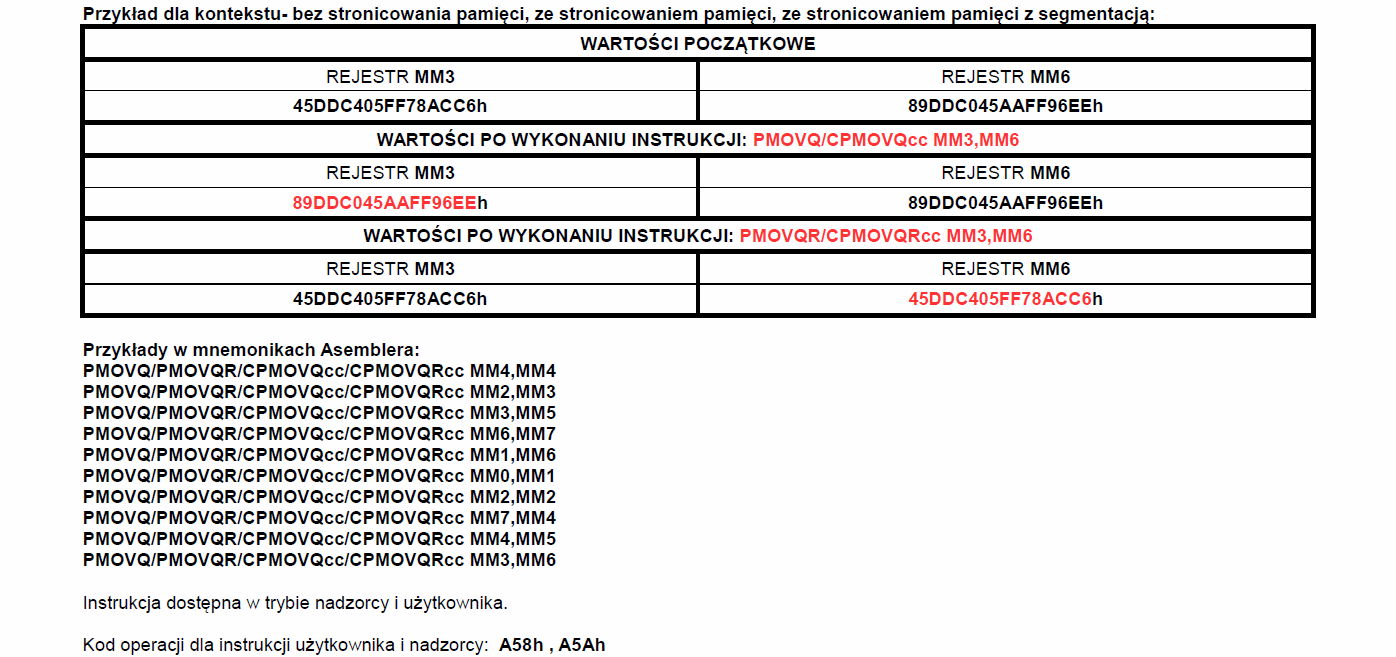 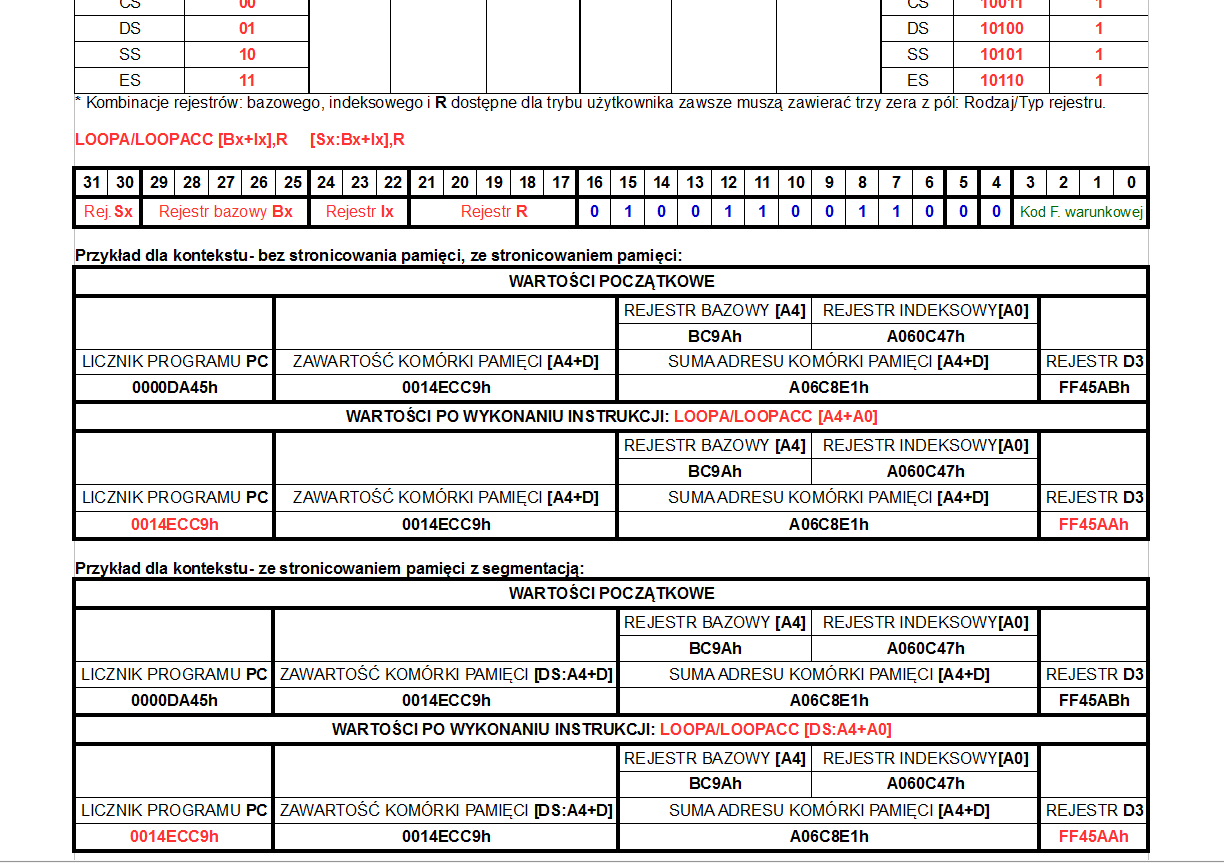 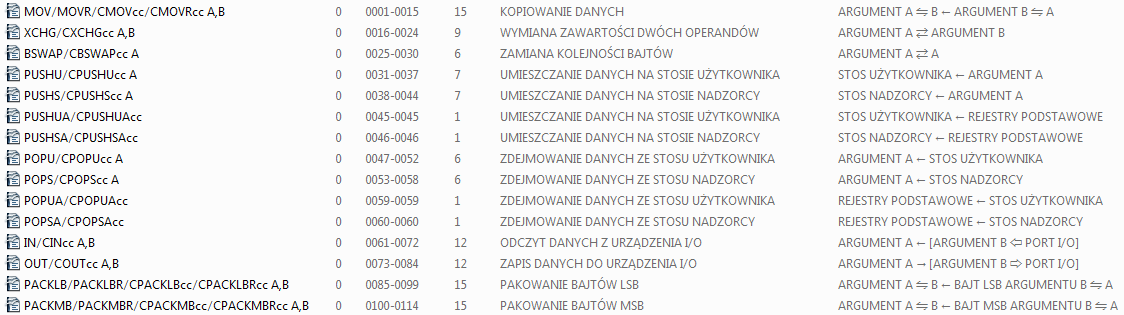 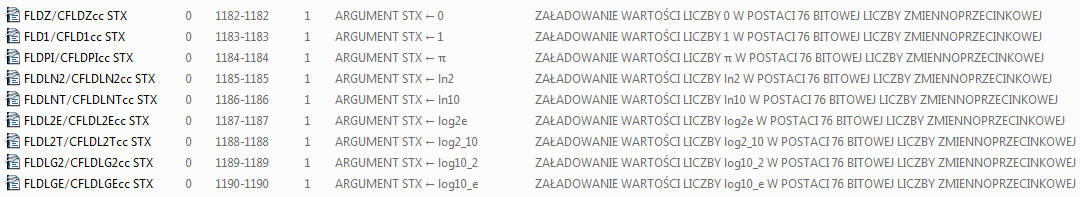 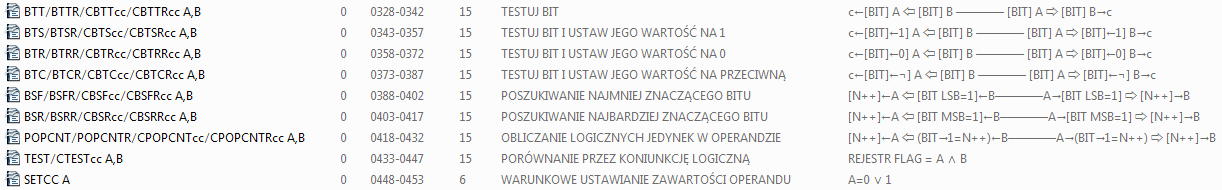 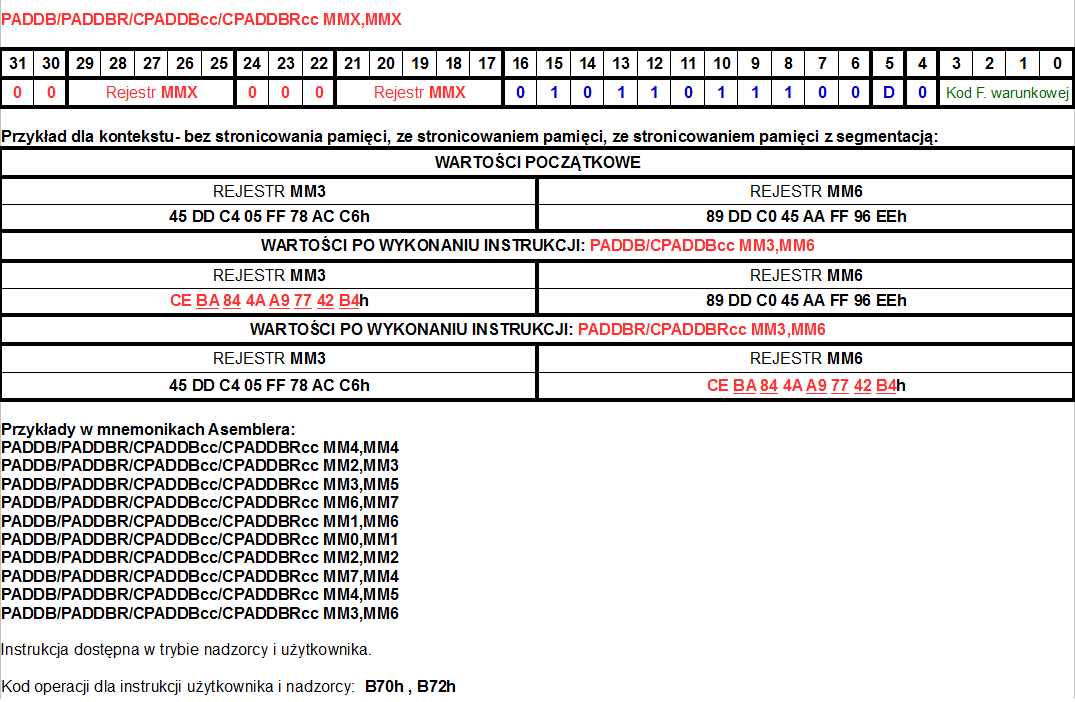 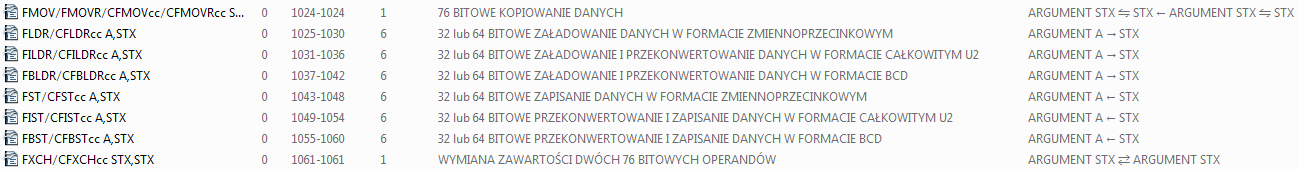 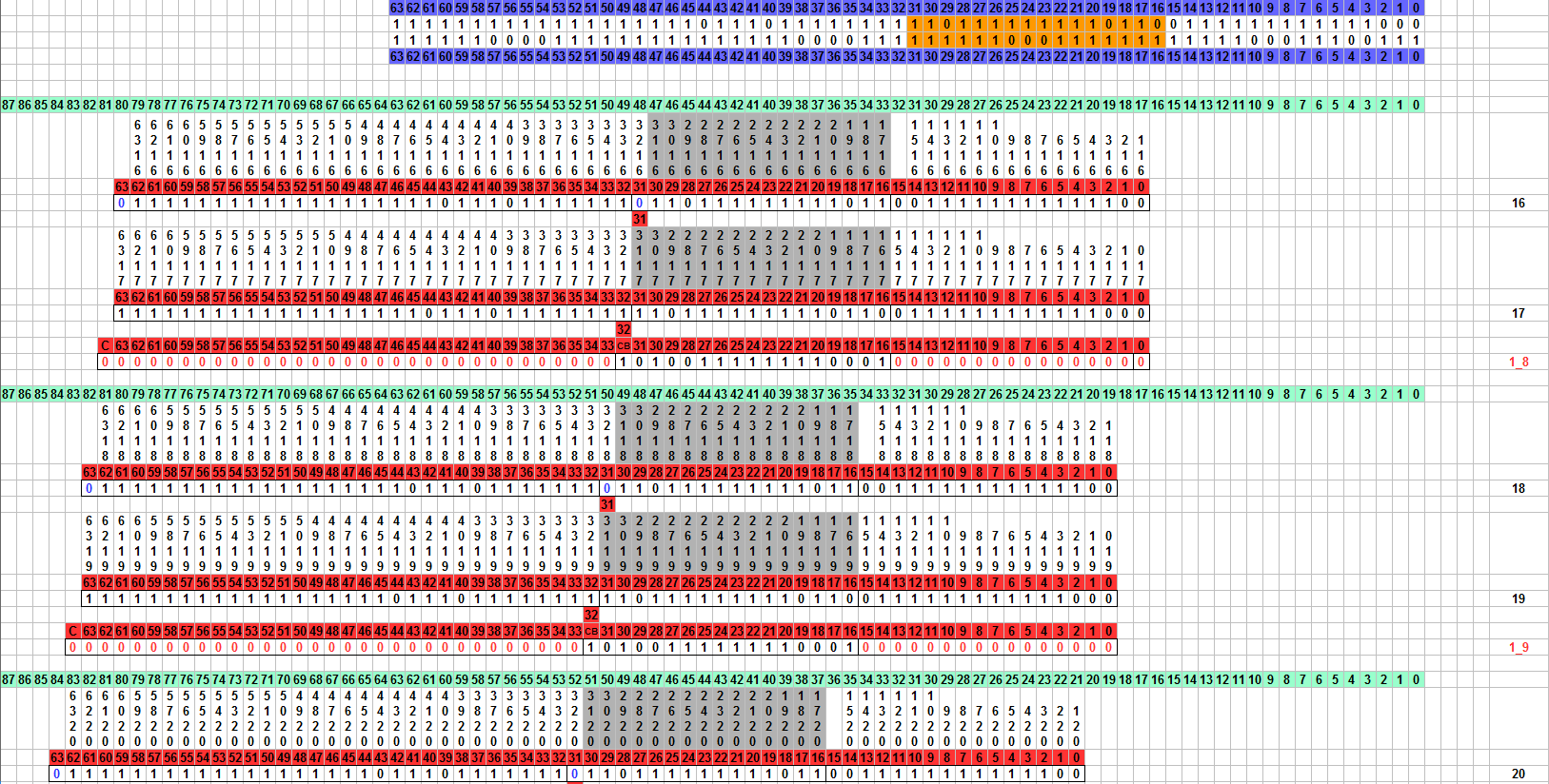 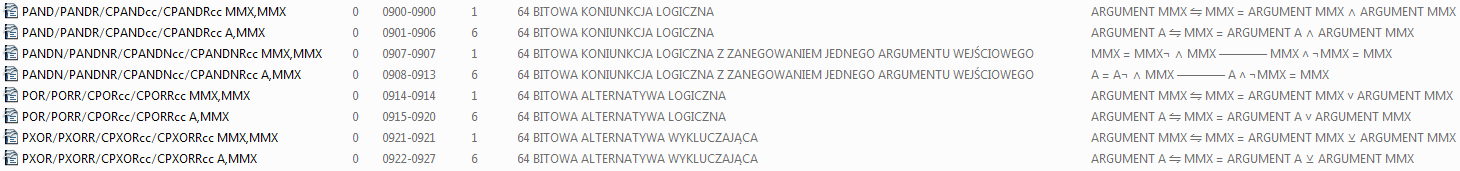 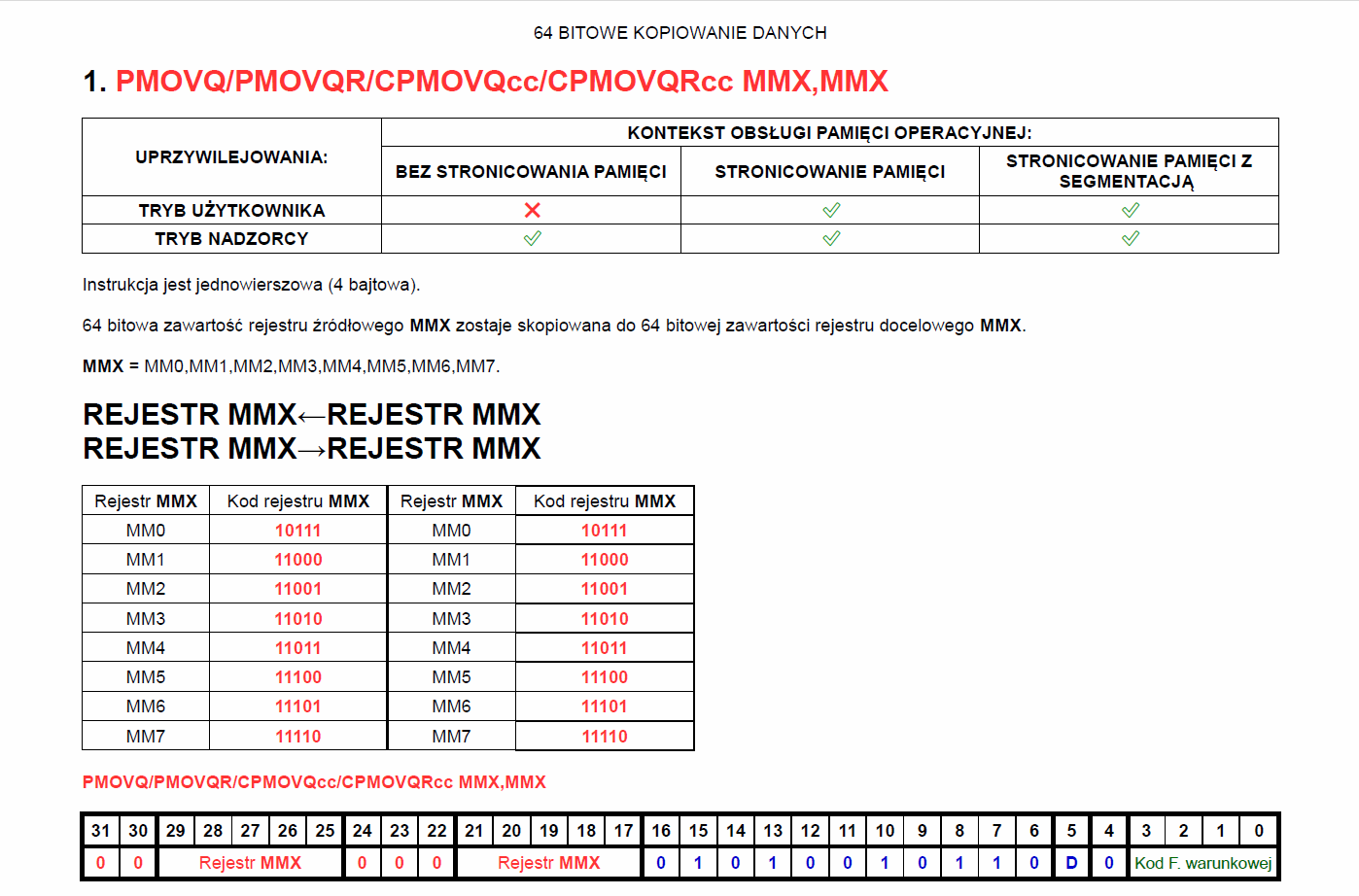 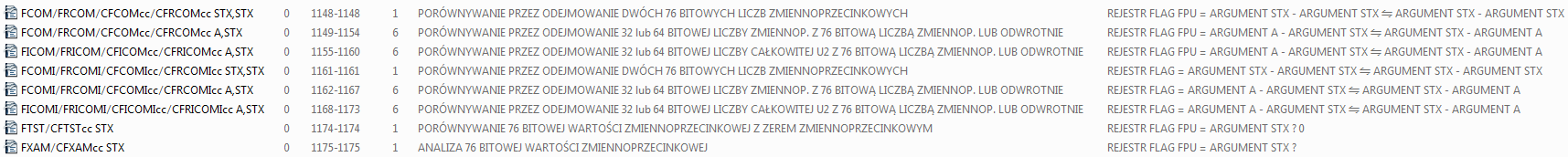 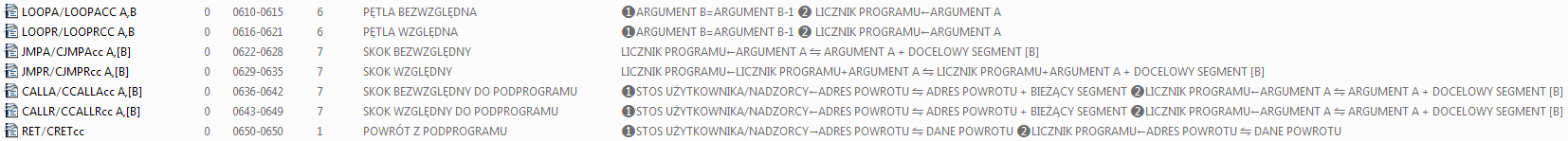 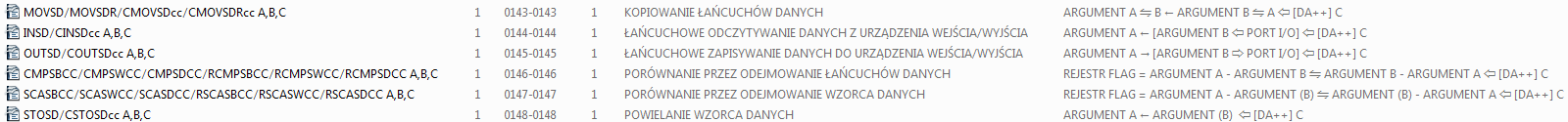 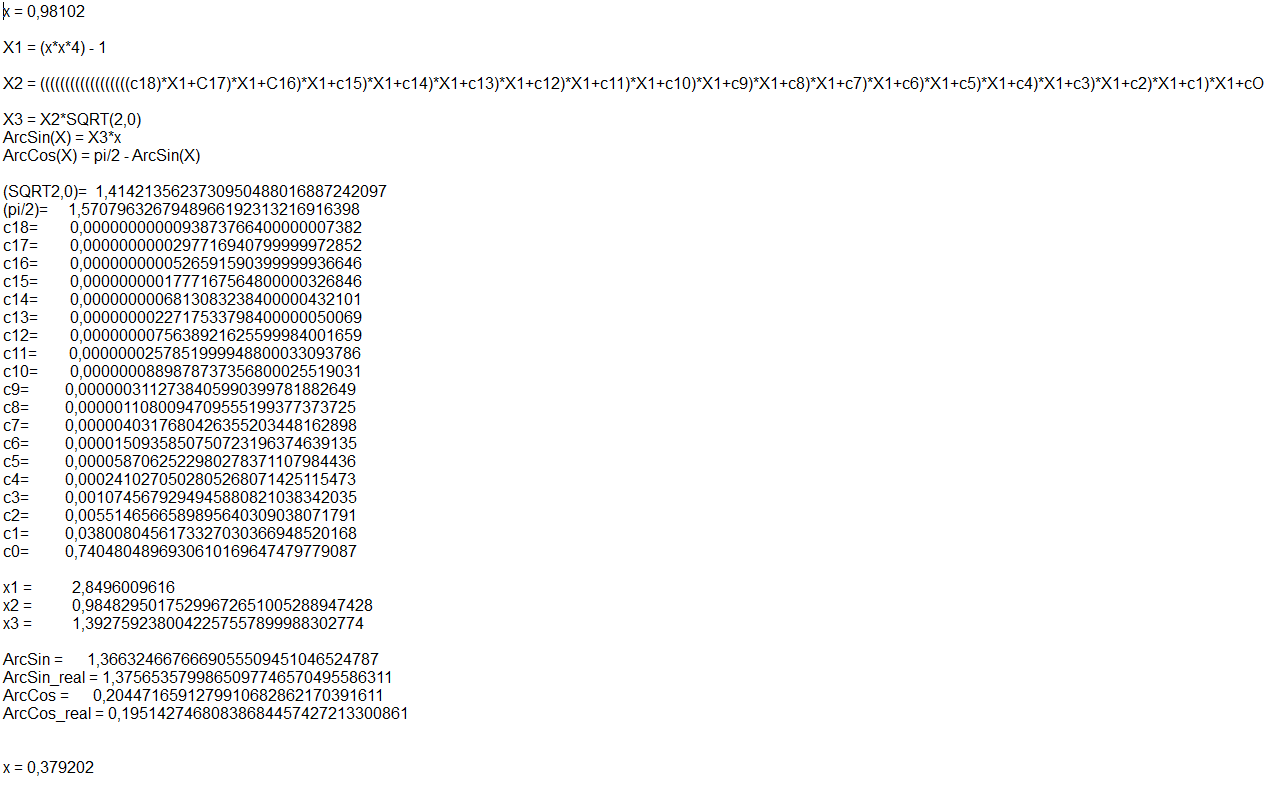 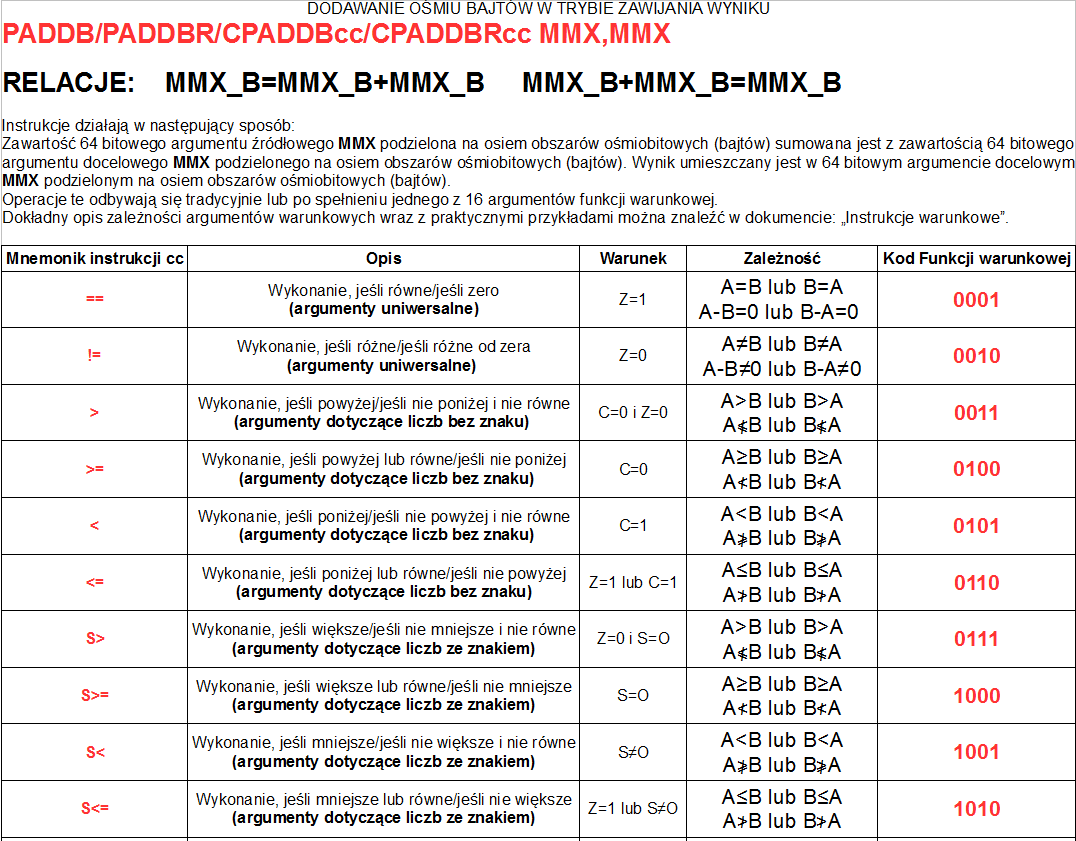 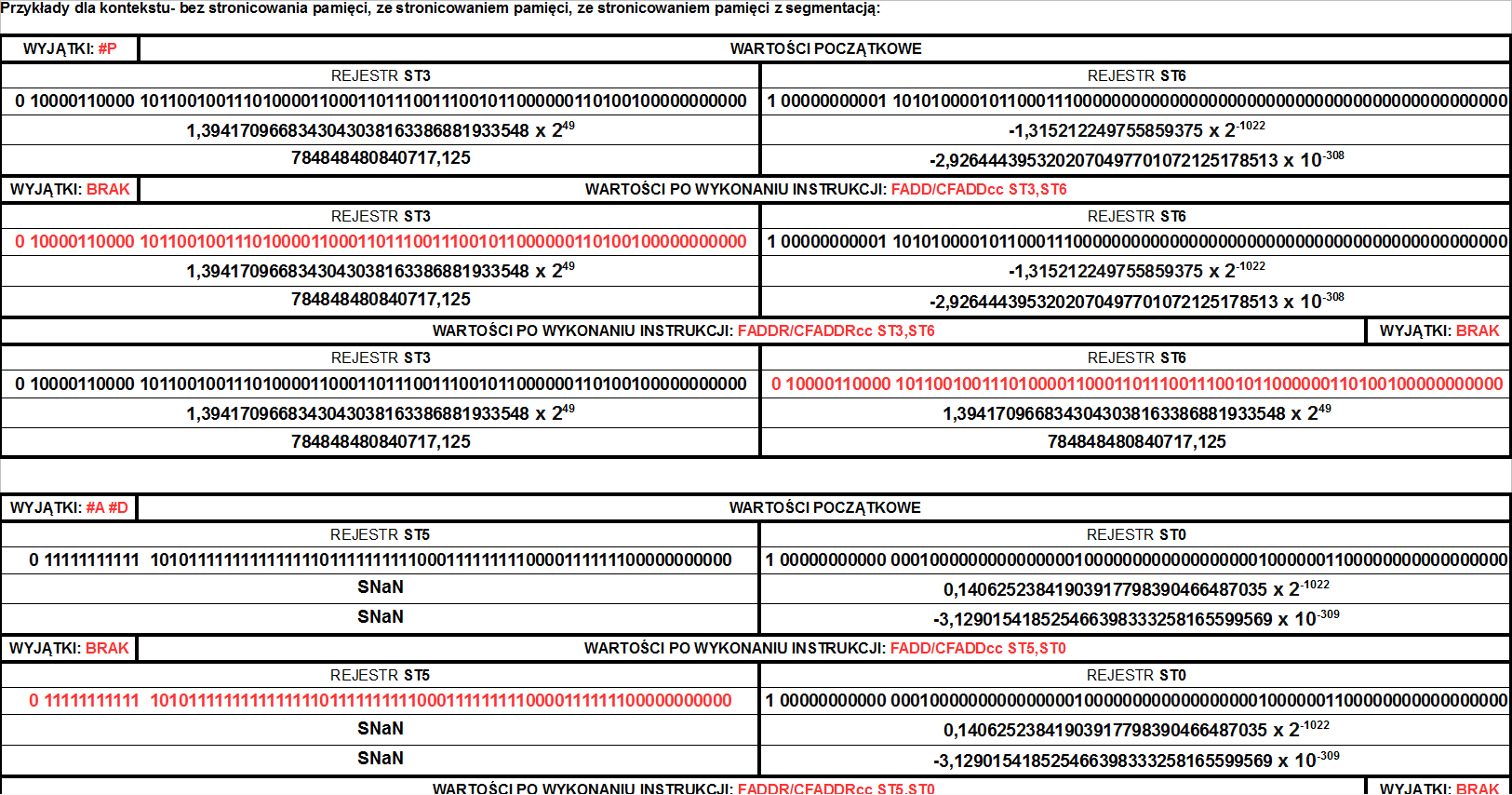 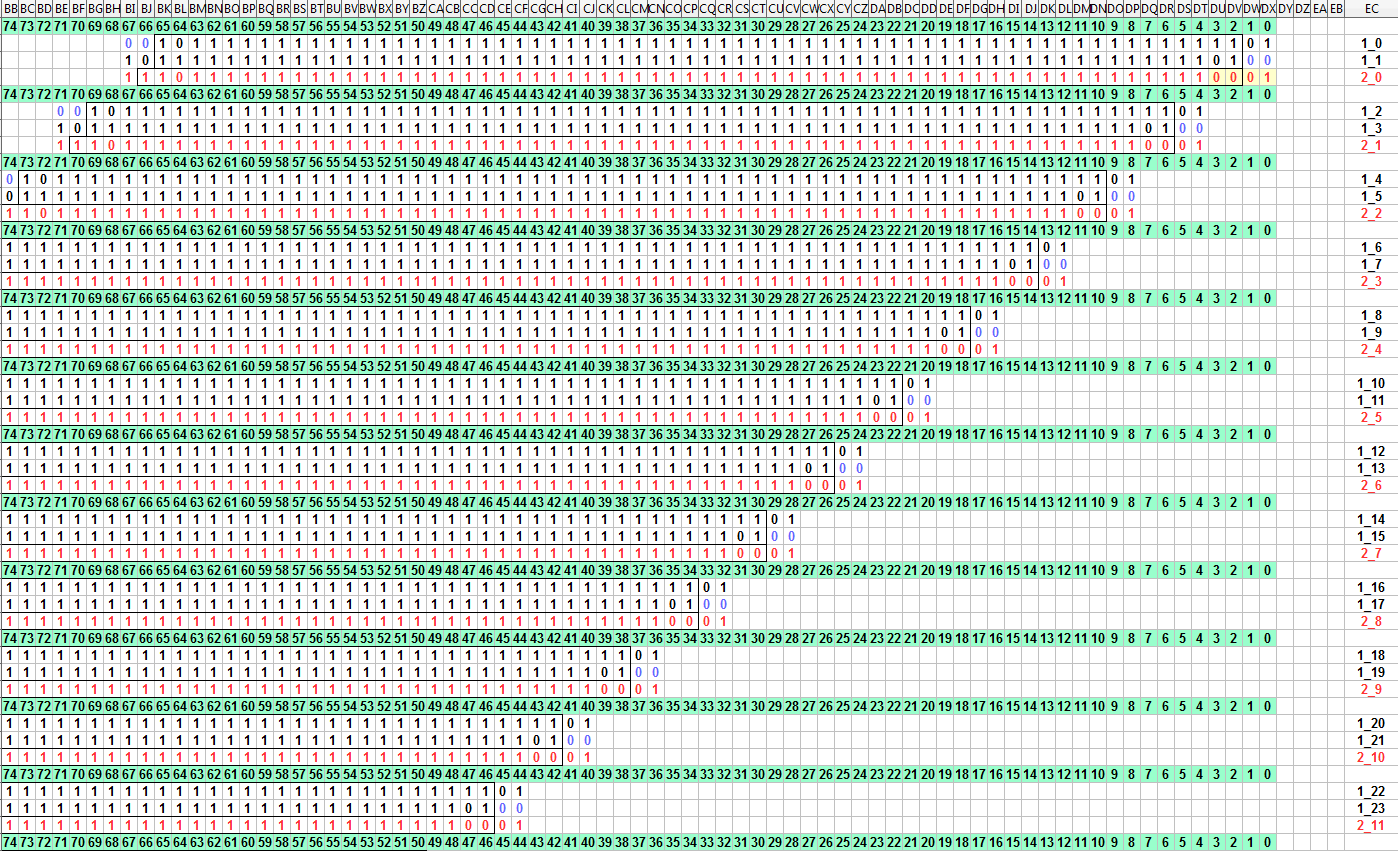 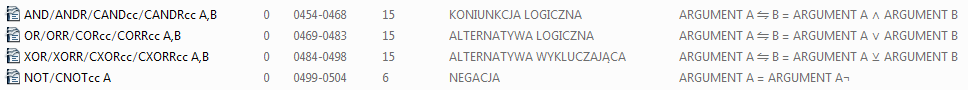 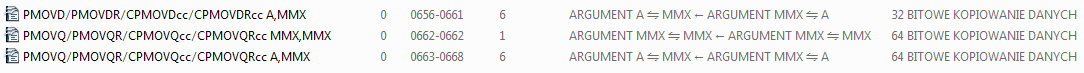 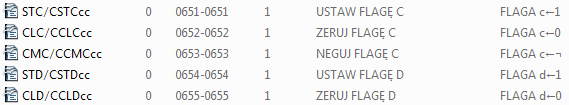 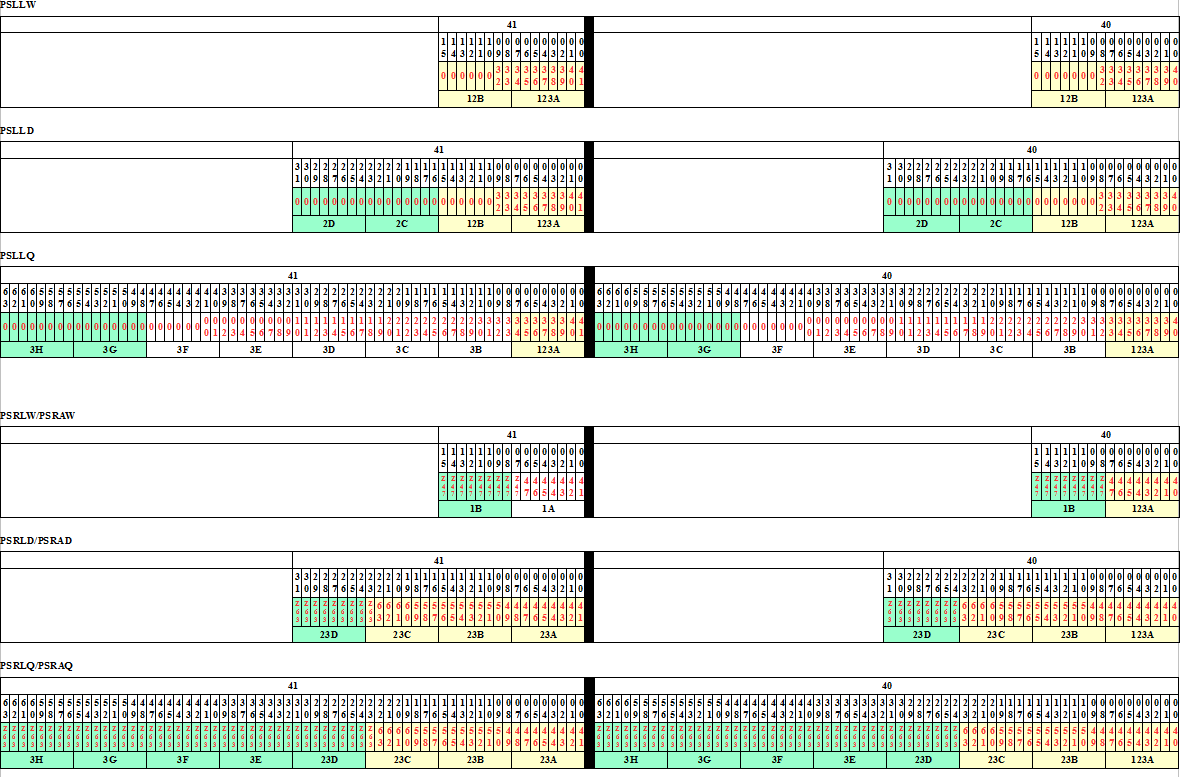 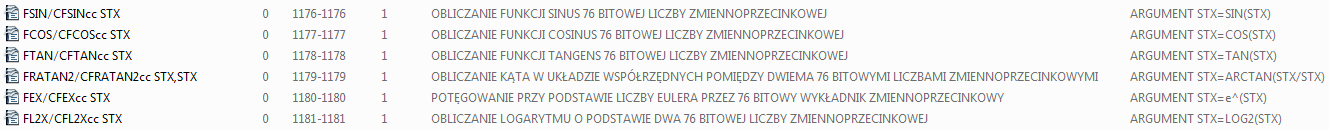 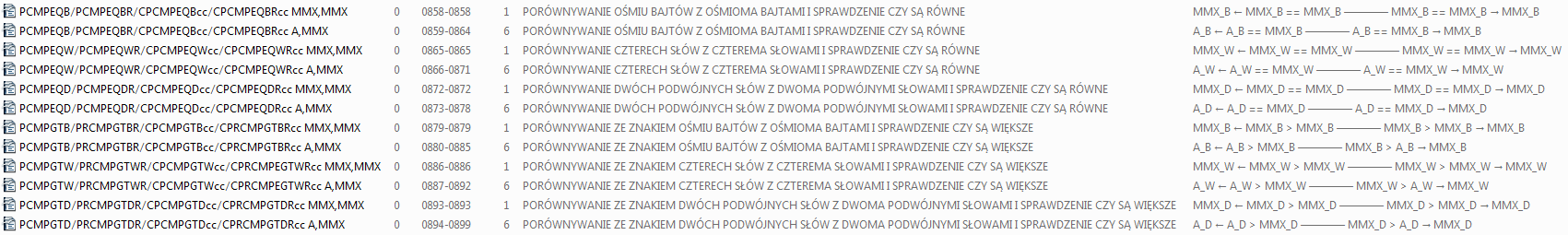 NOWY CEL
 KOMPUTER NA UKŁADACH TTL
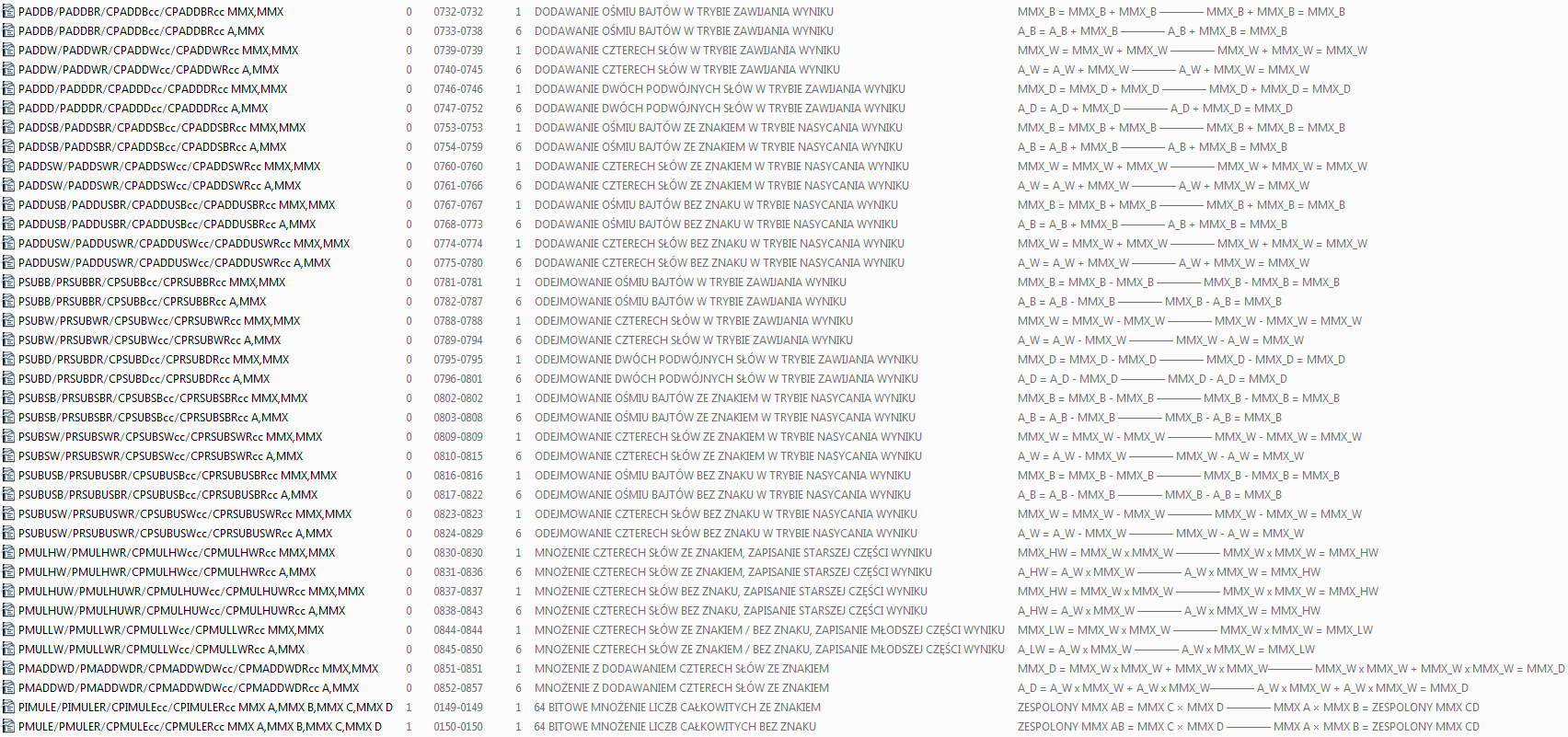 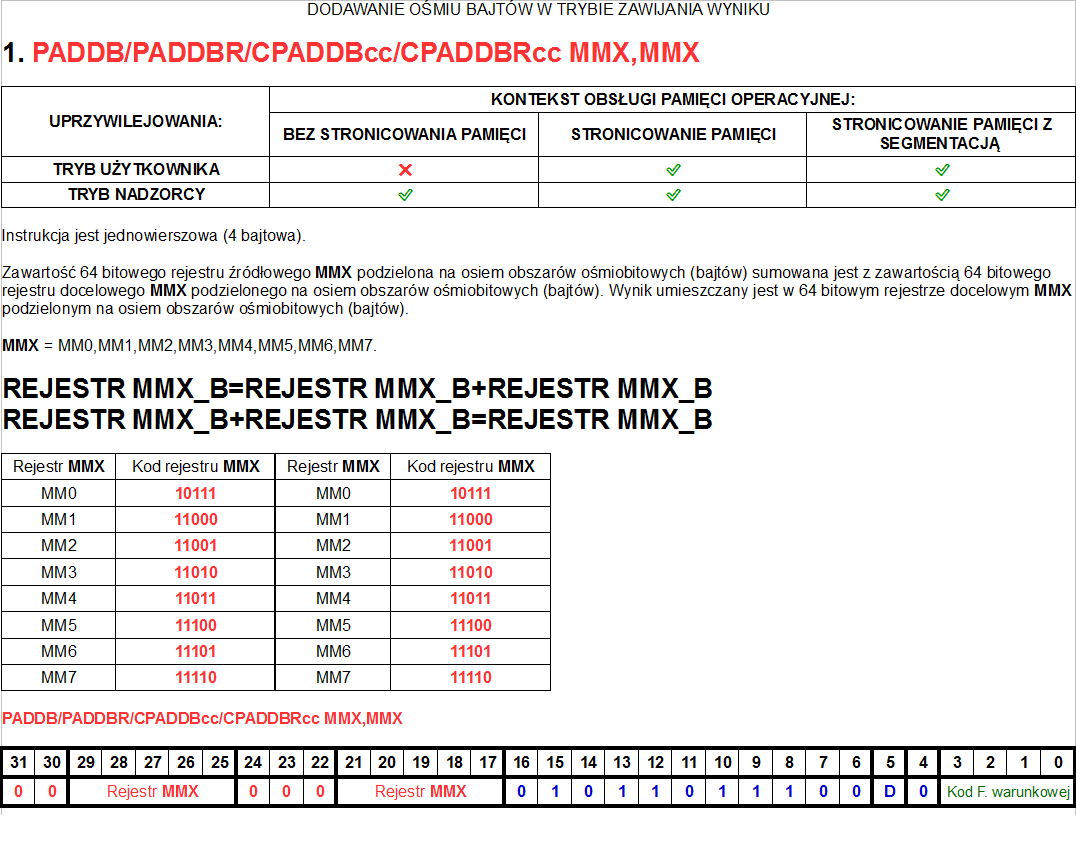 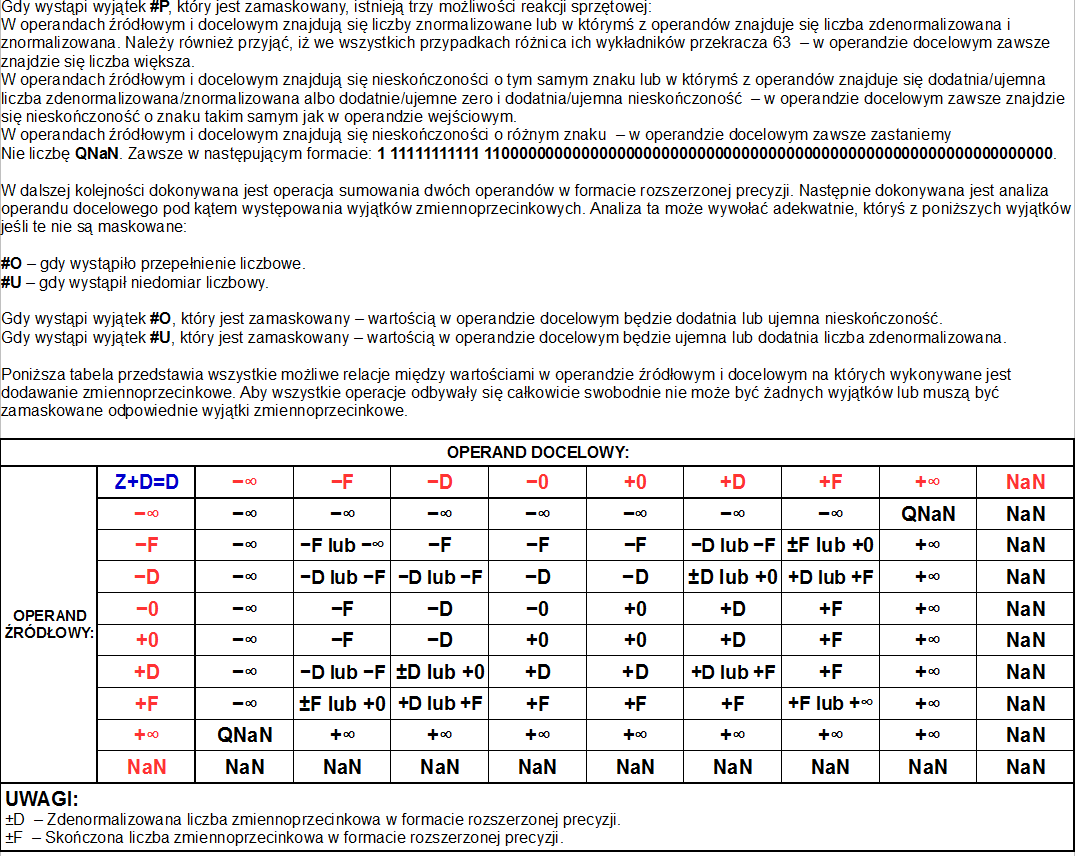 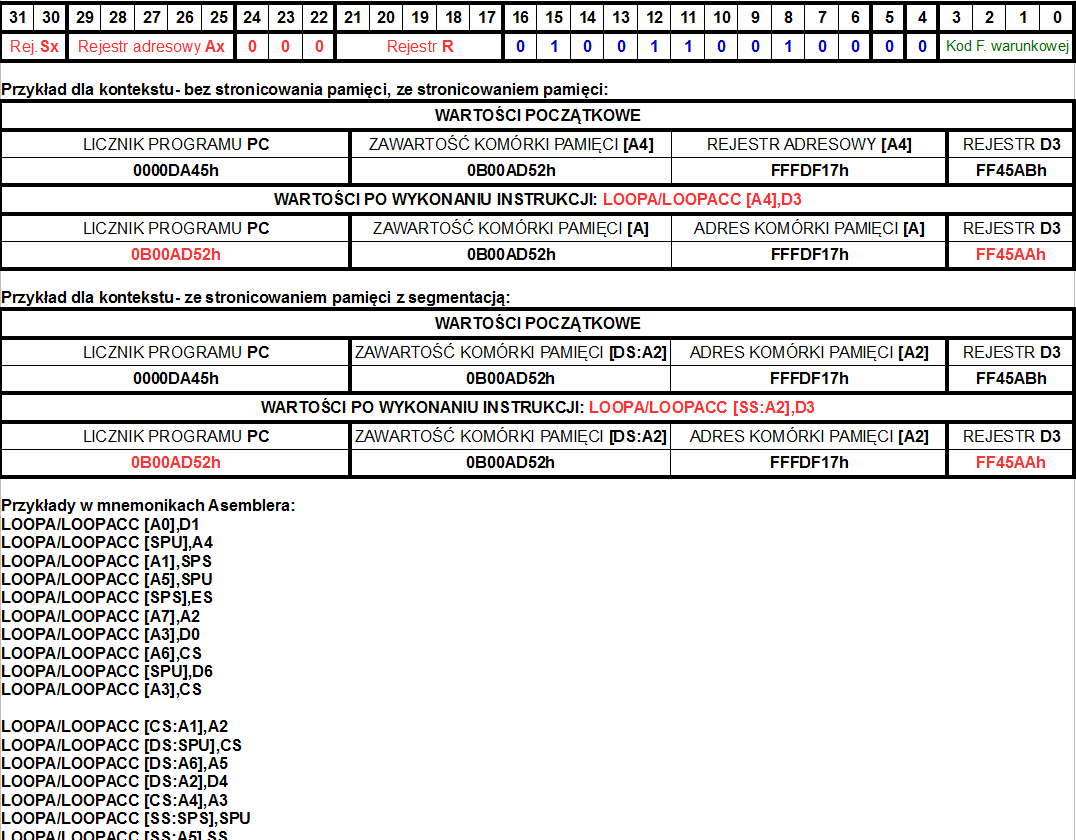 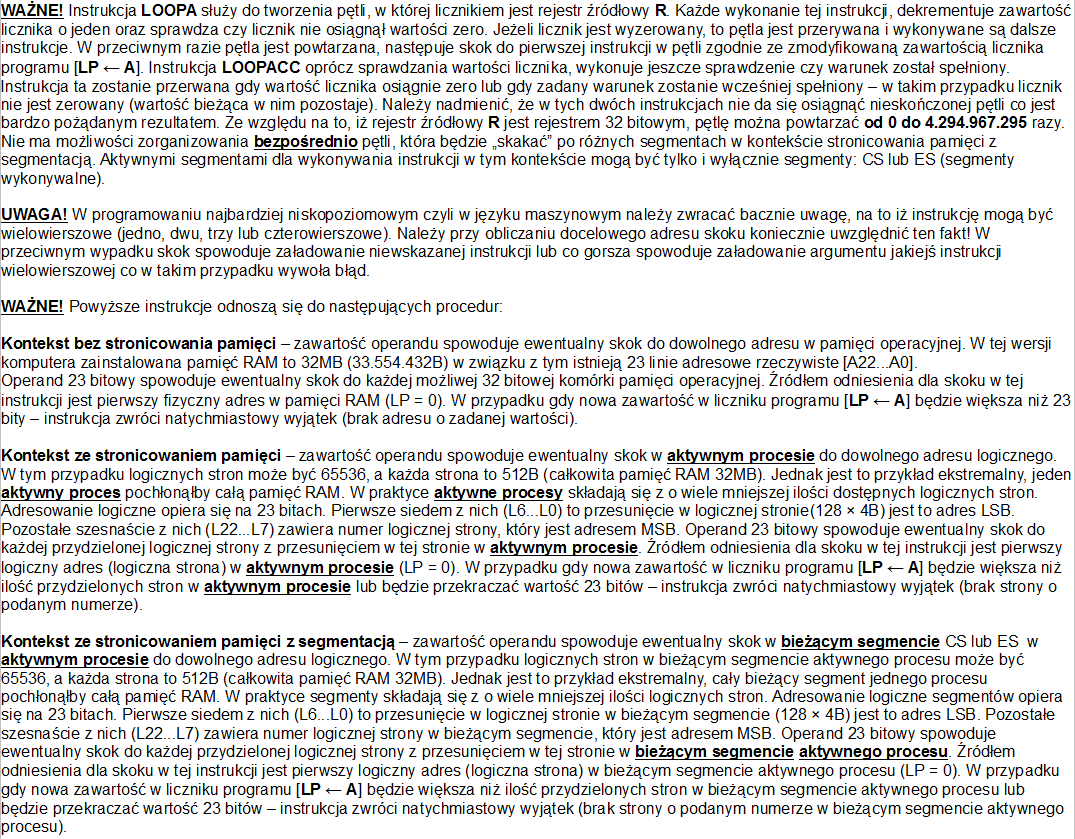 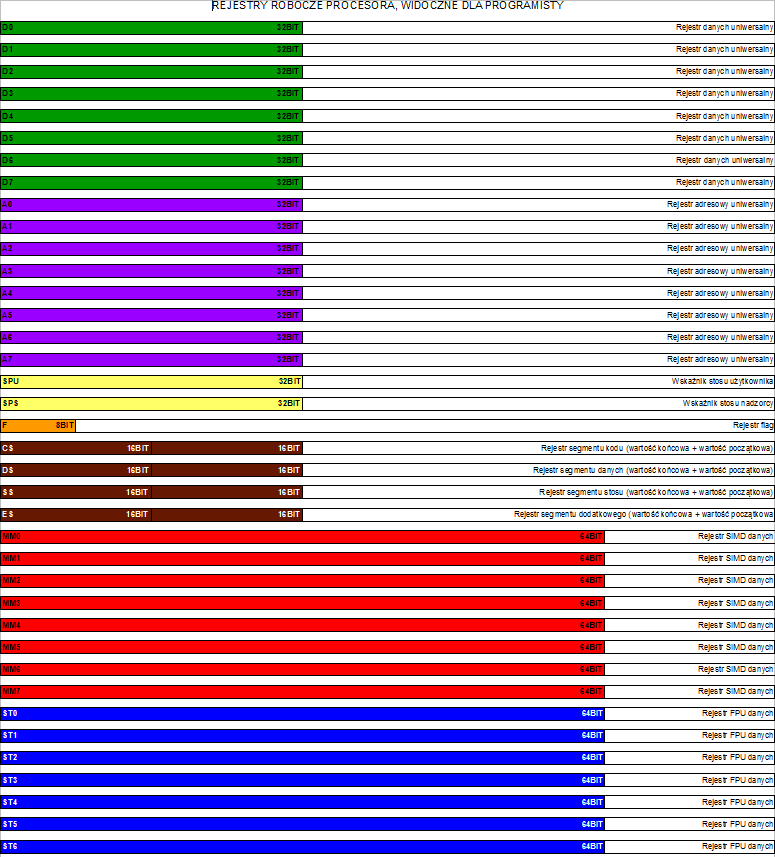 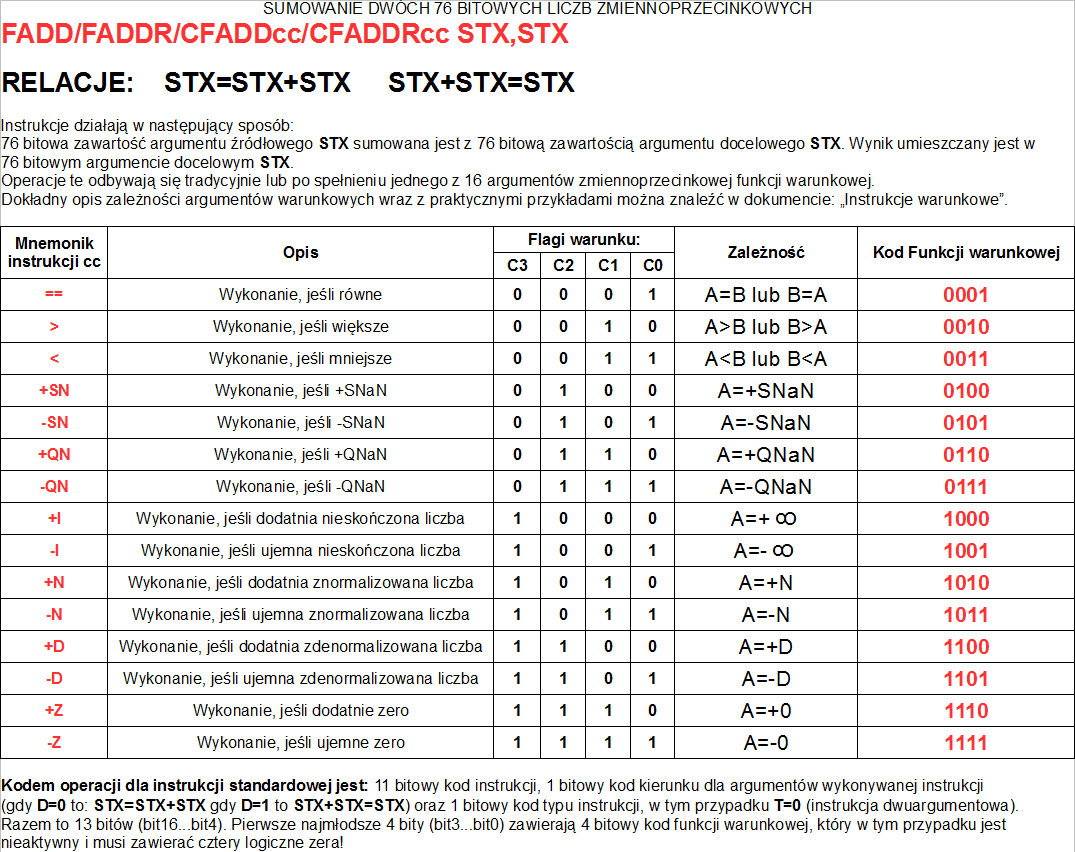 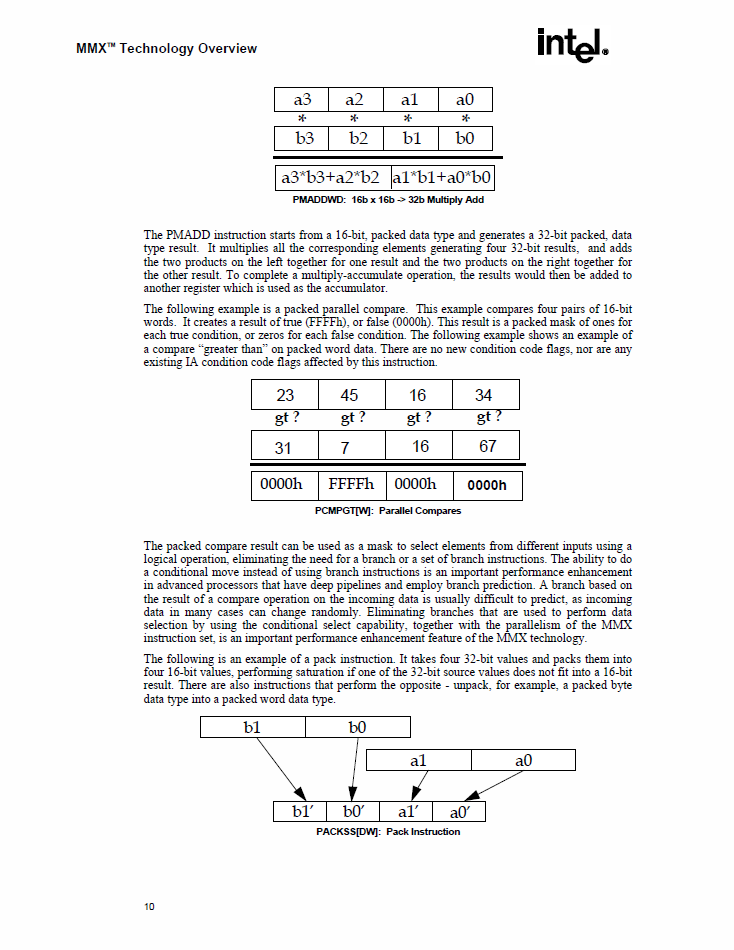 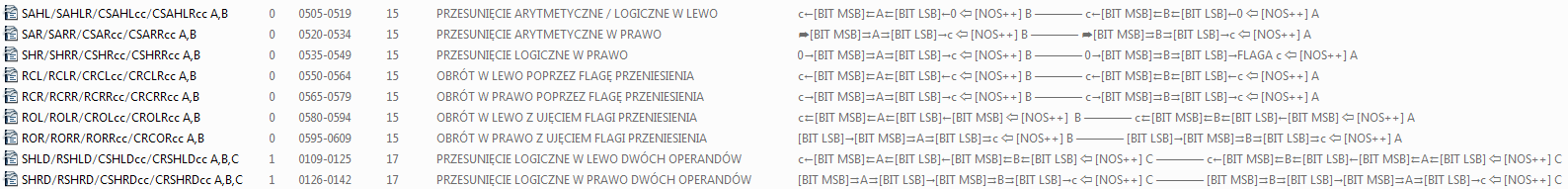 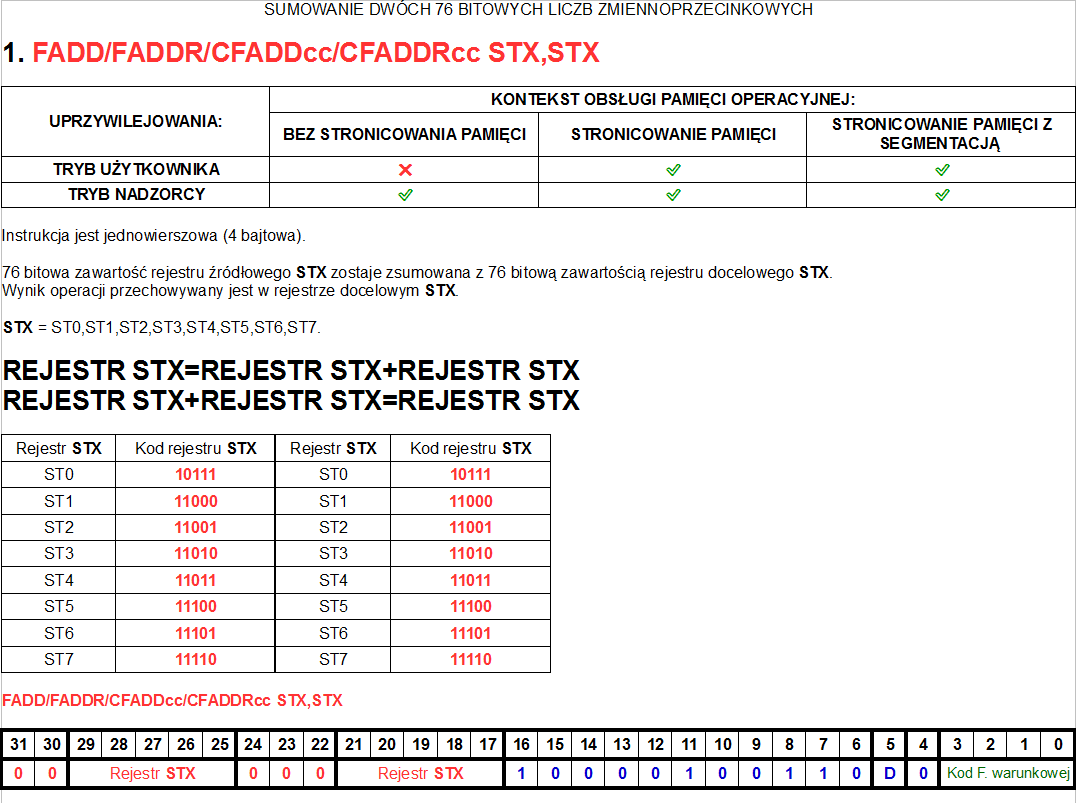 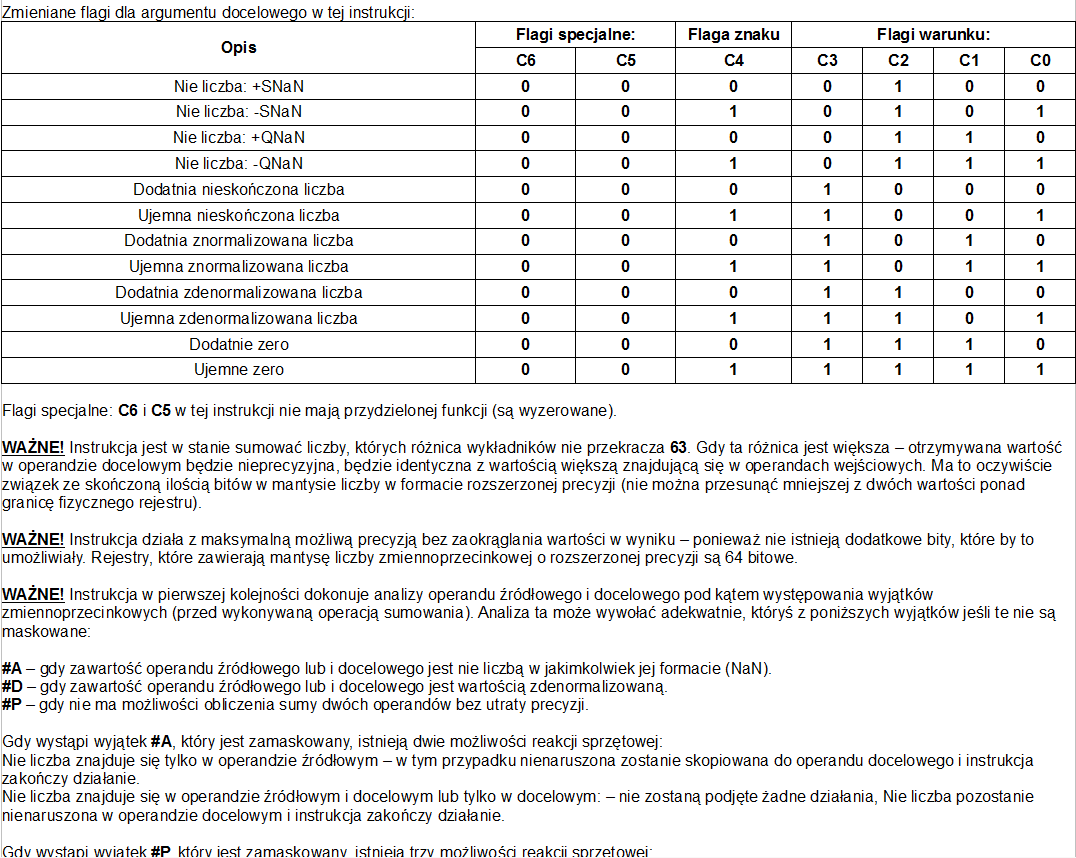 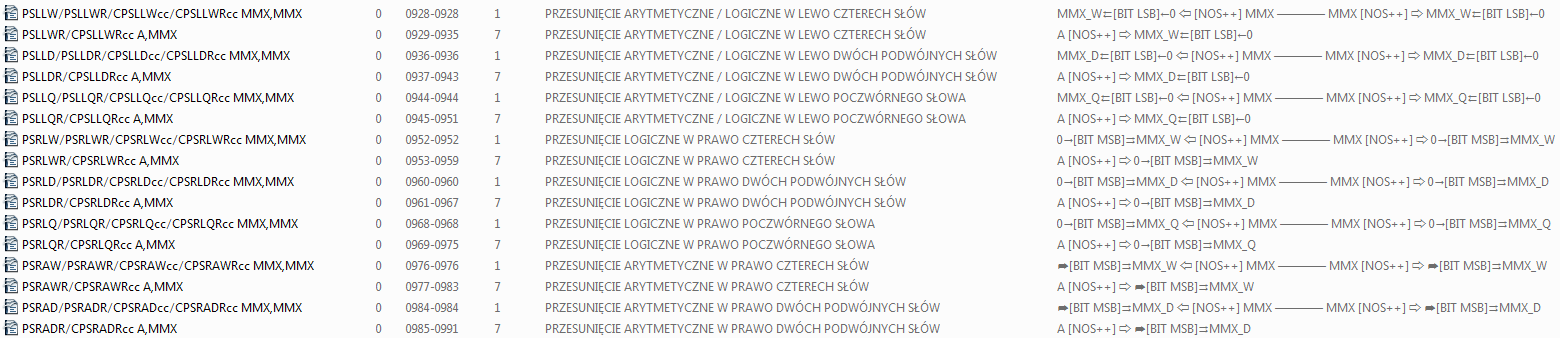 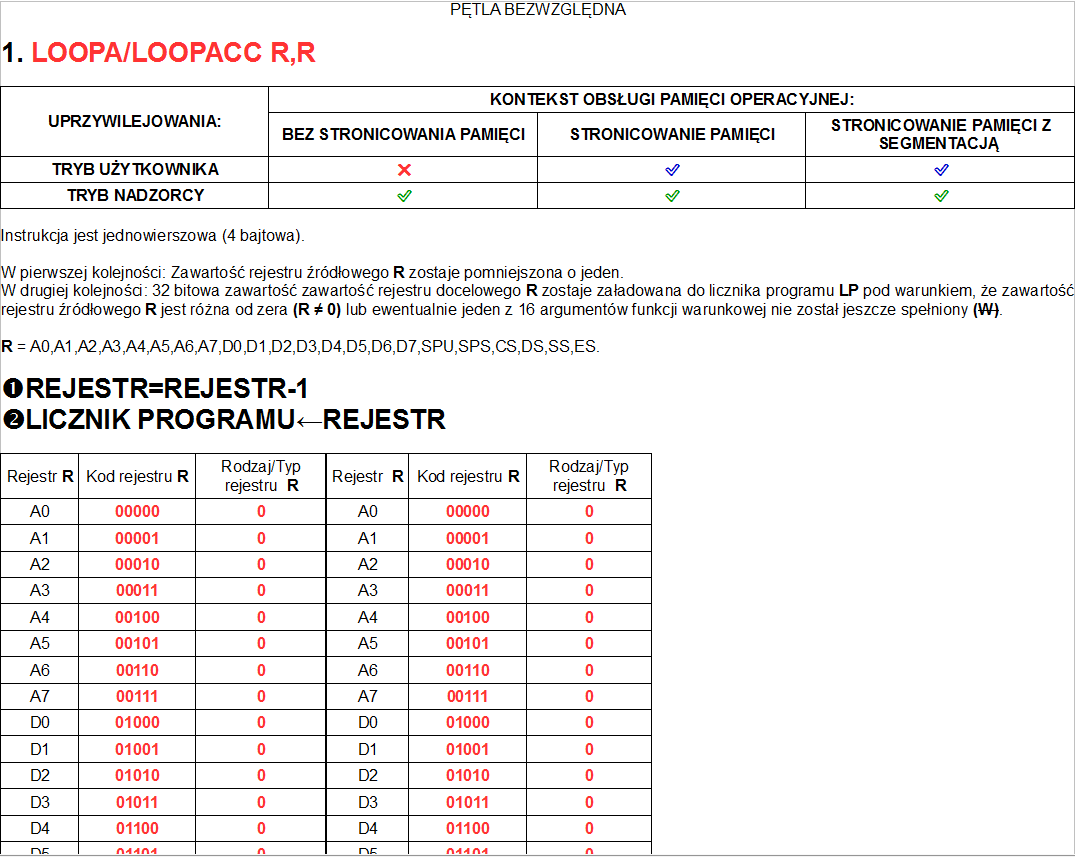 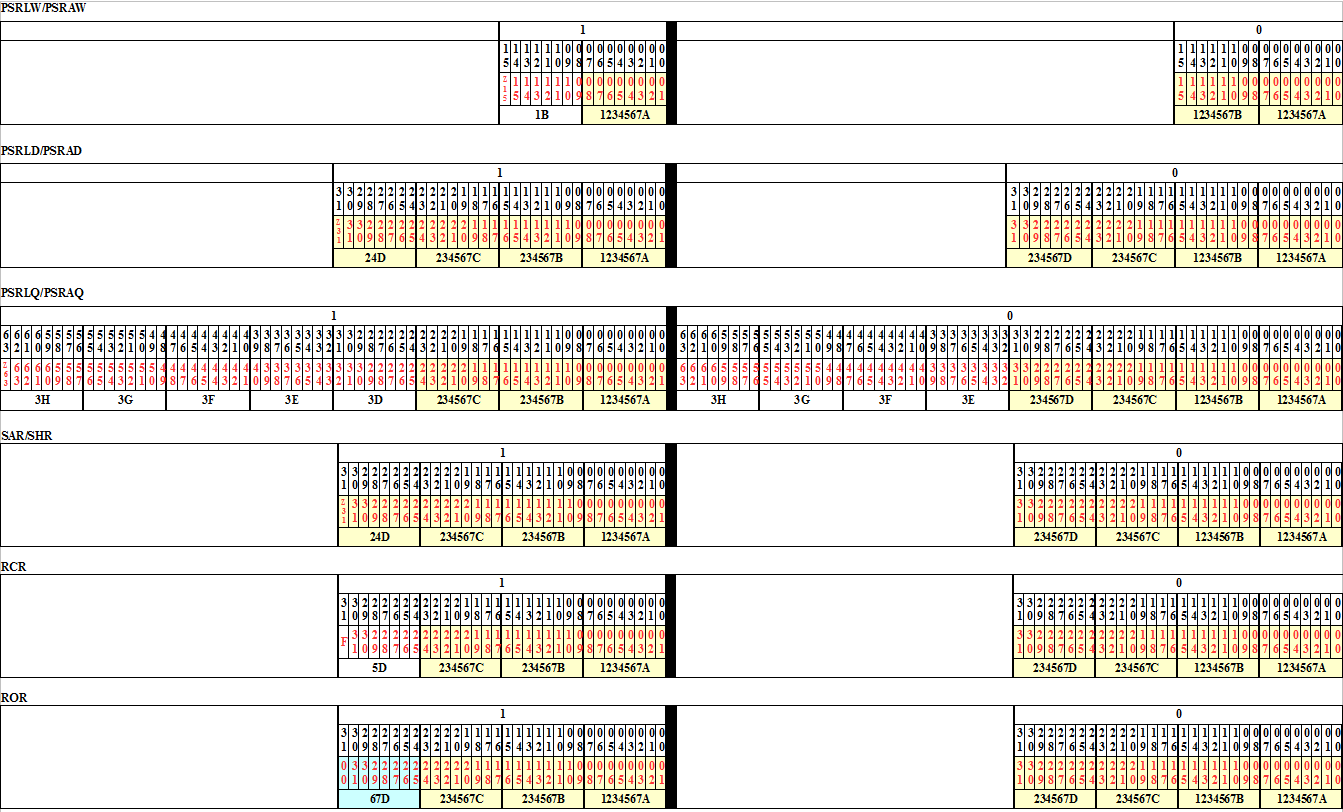 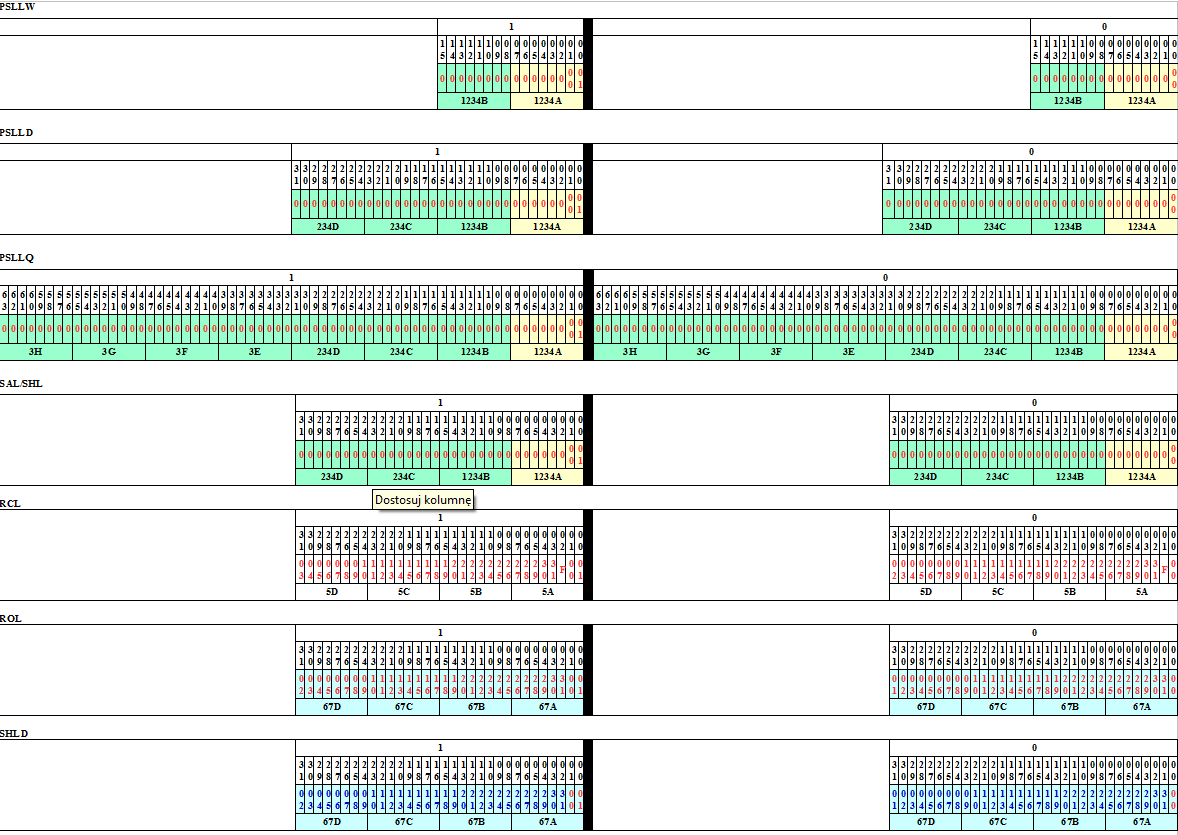 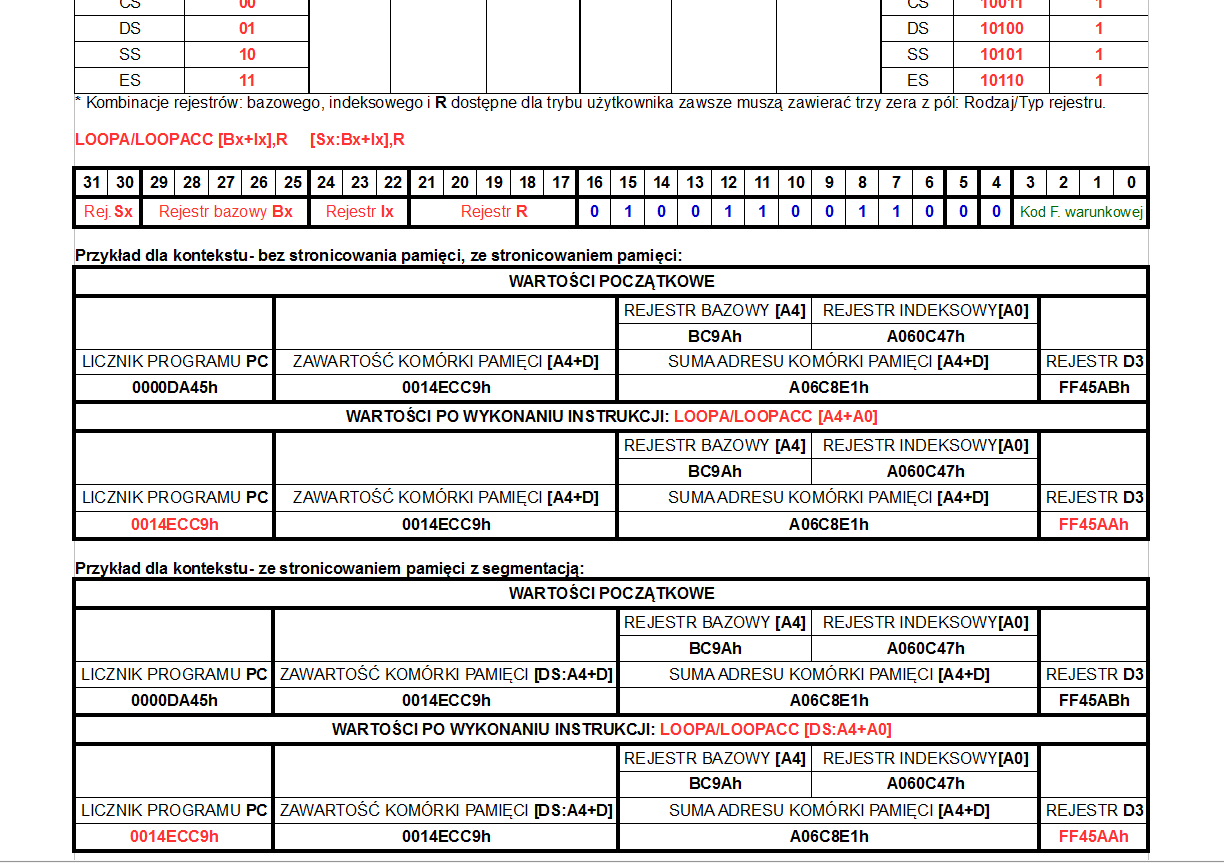 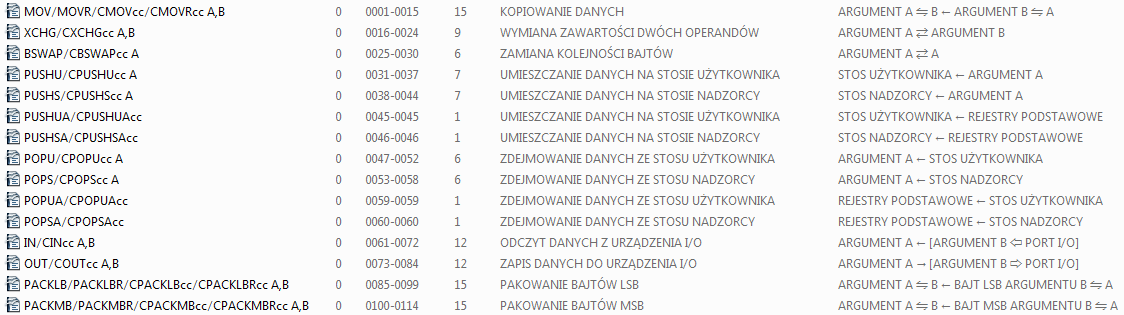 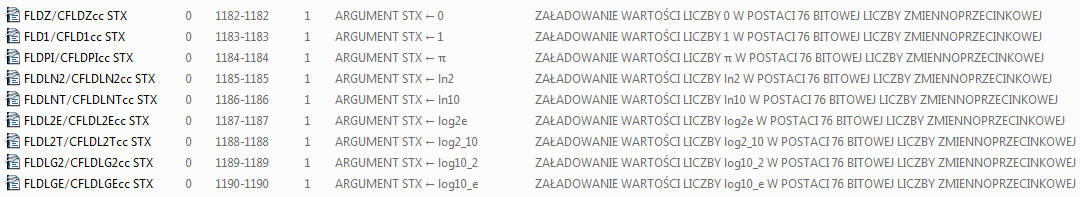 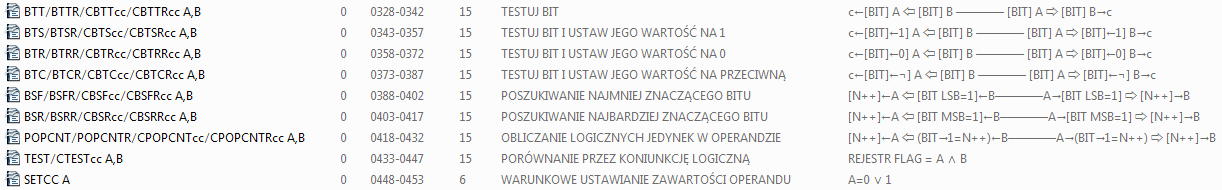 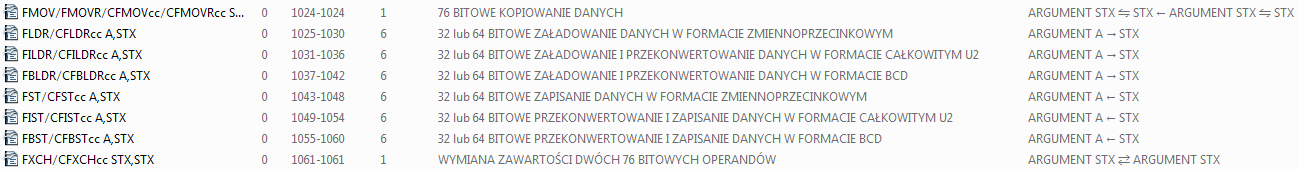 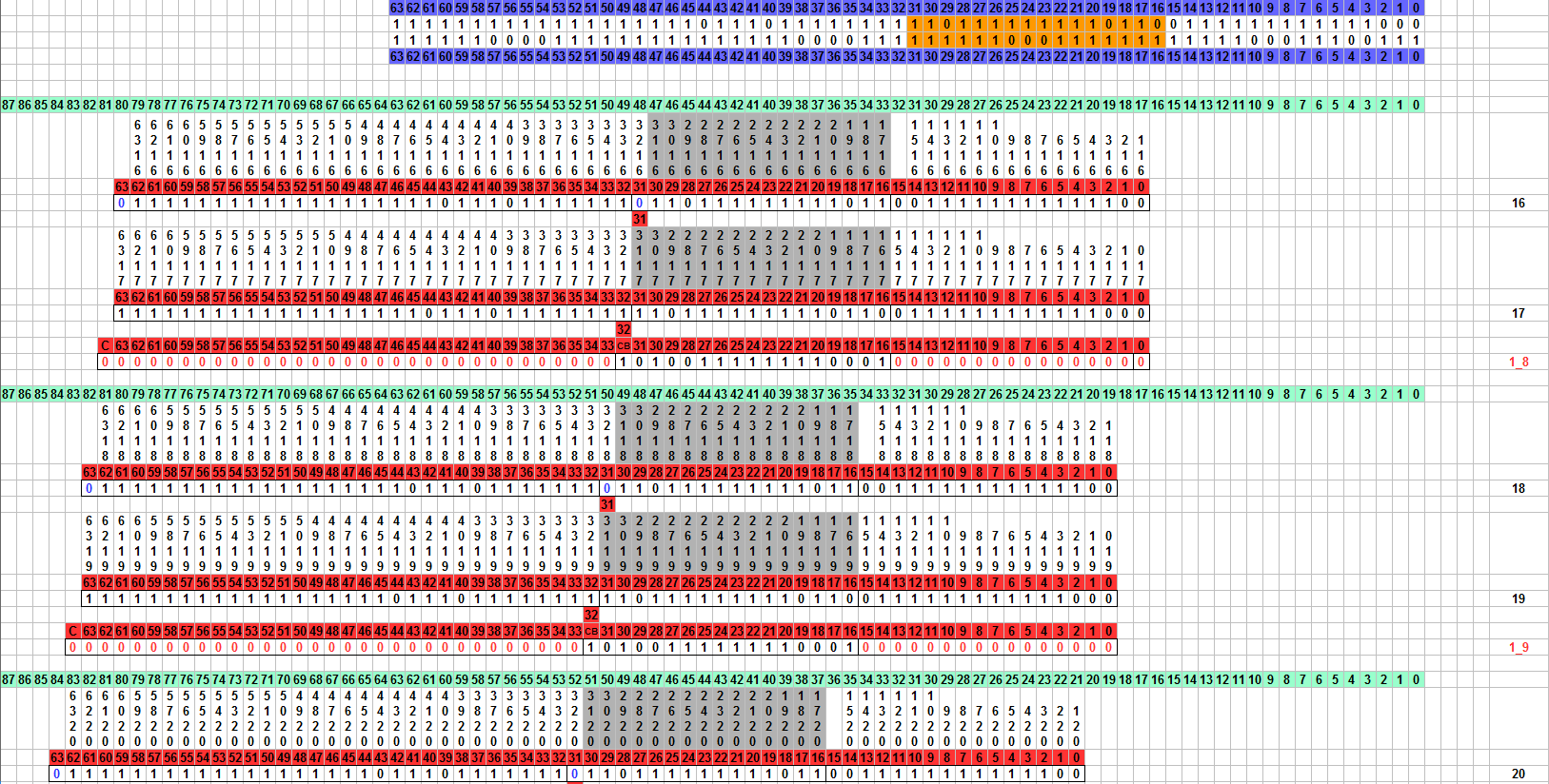 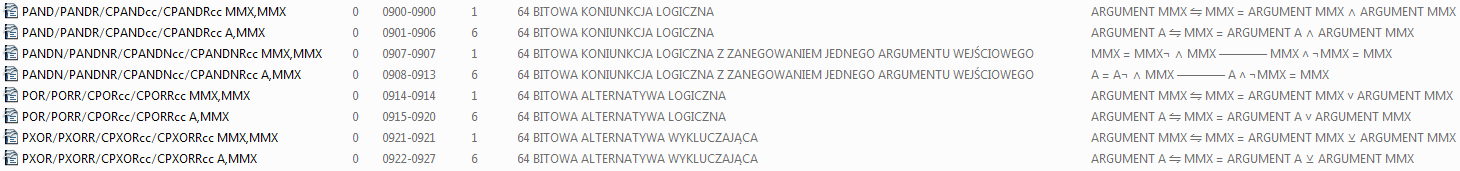 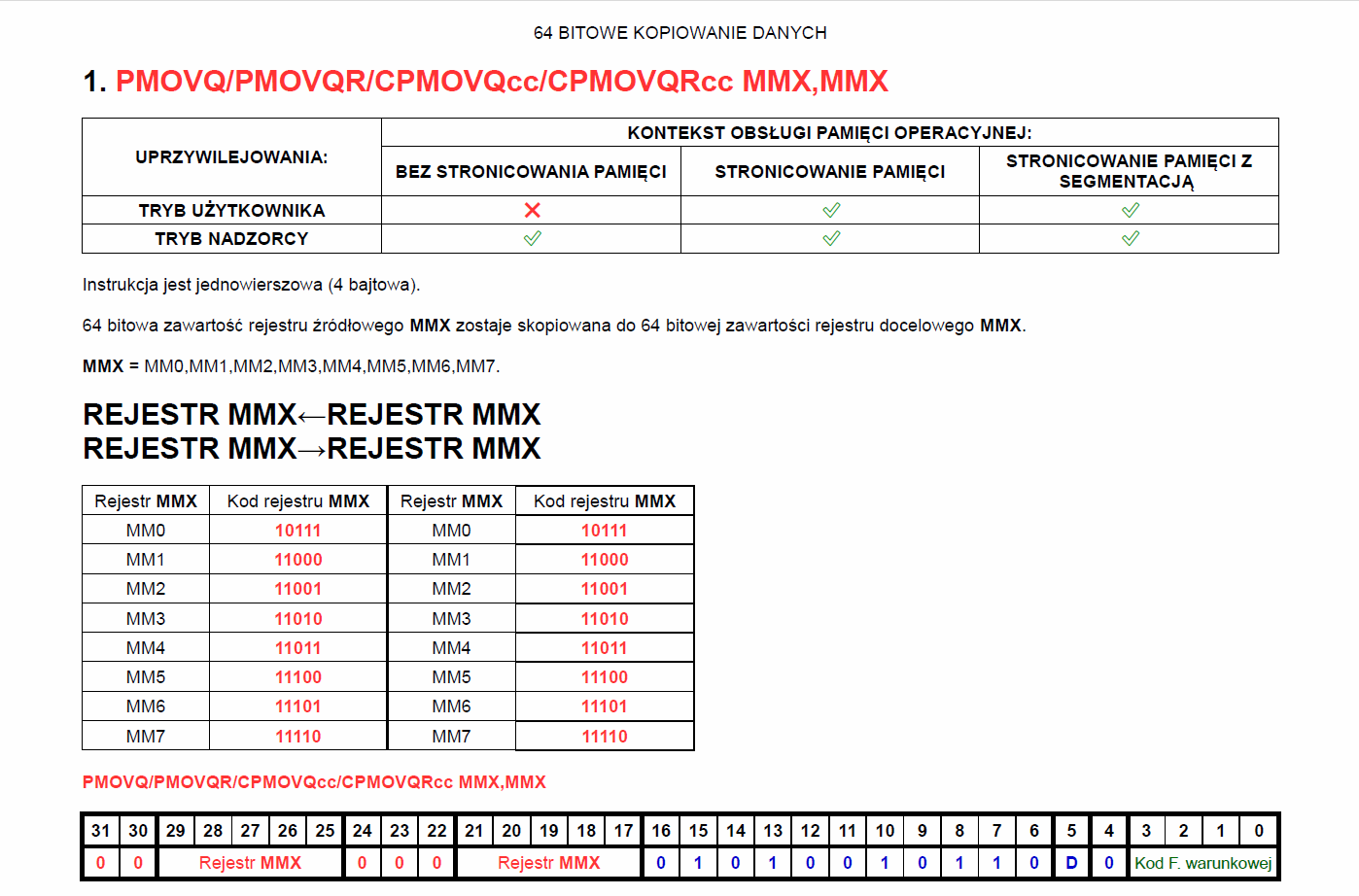 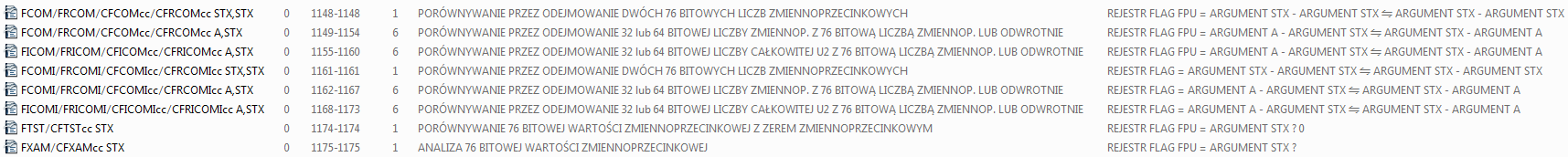 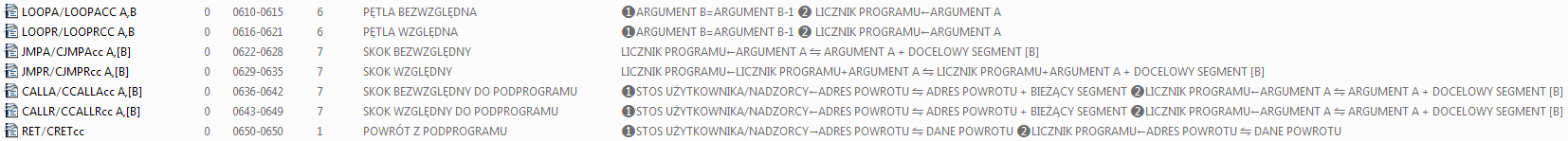 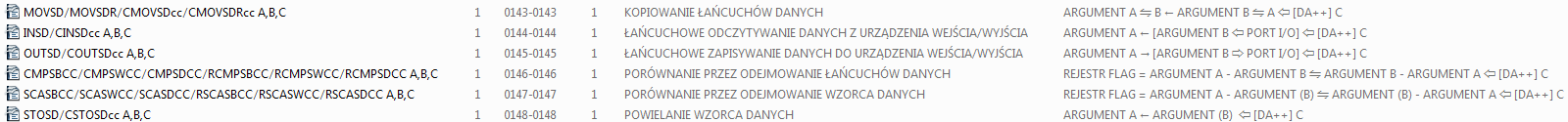 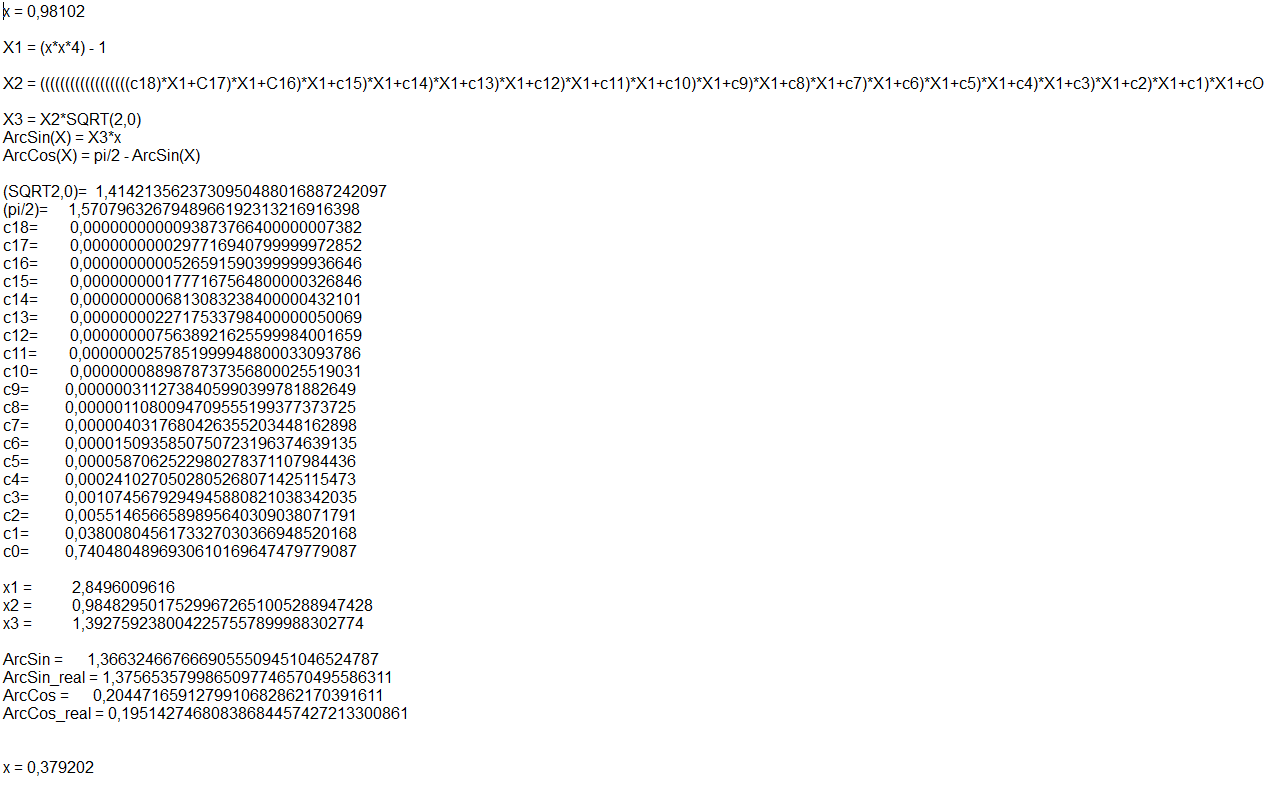 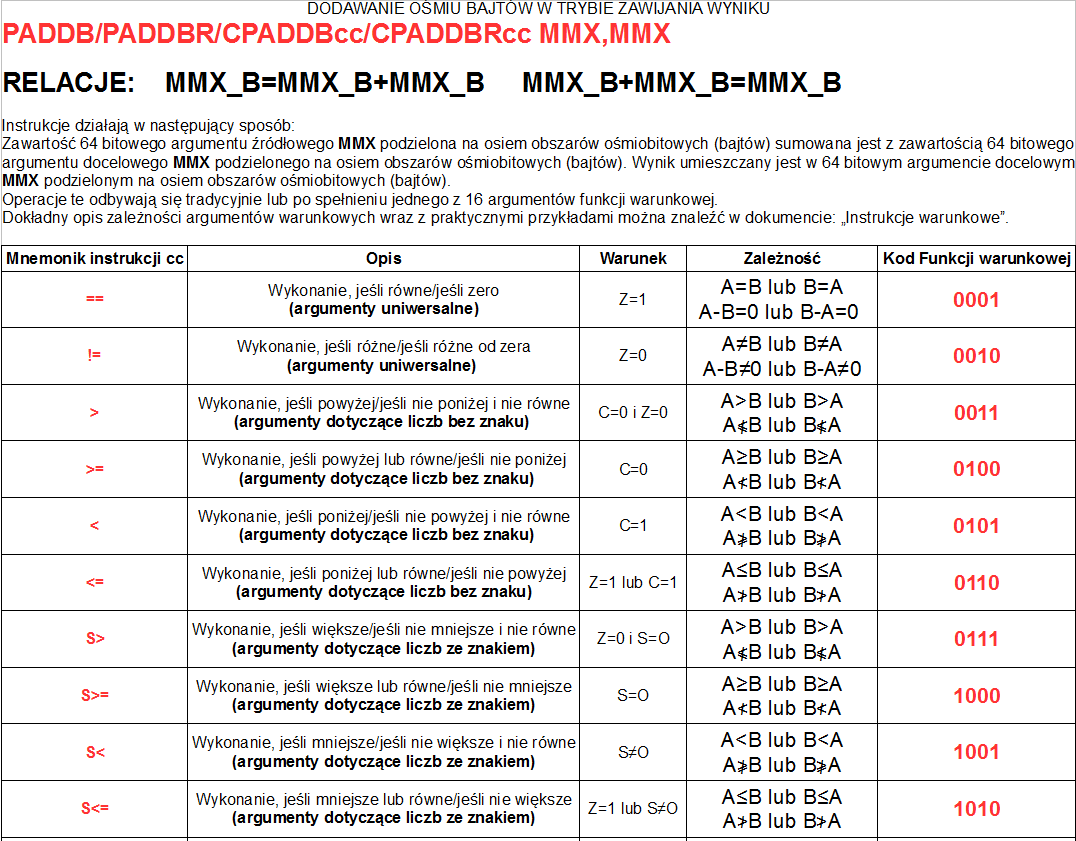 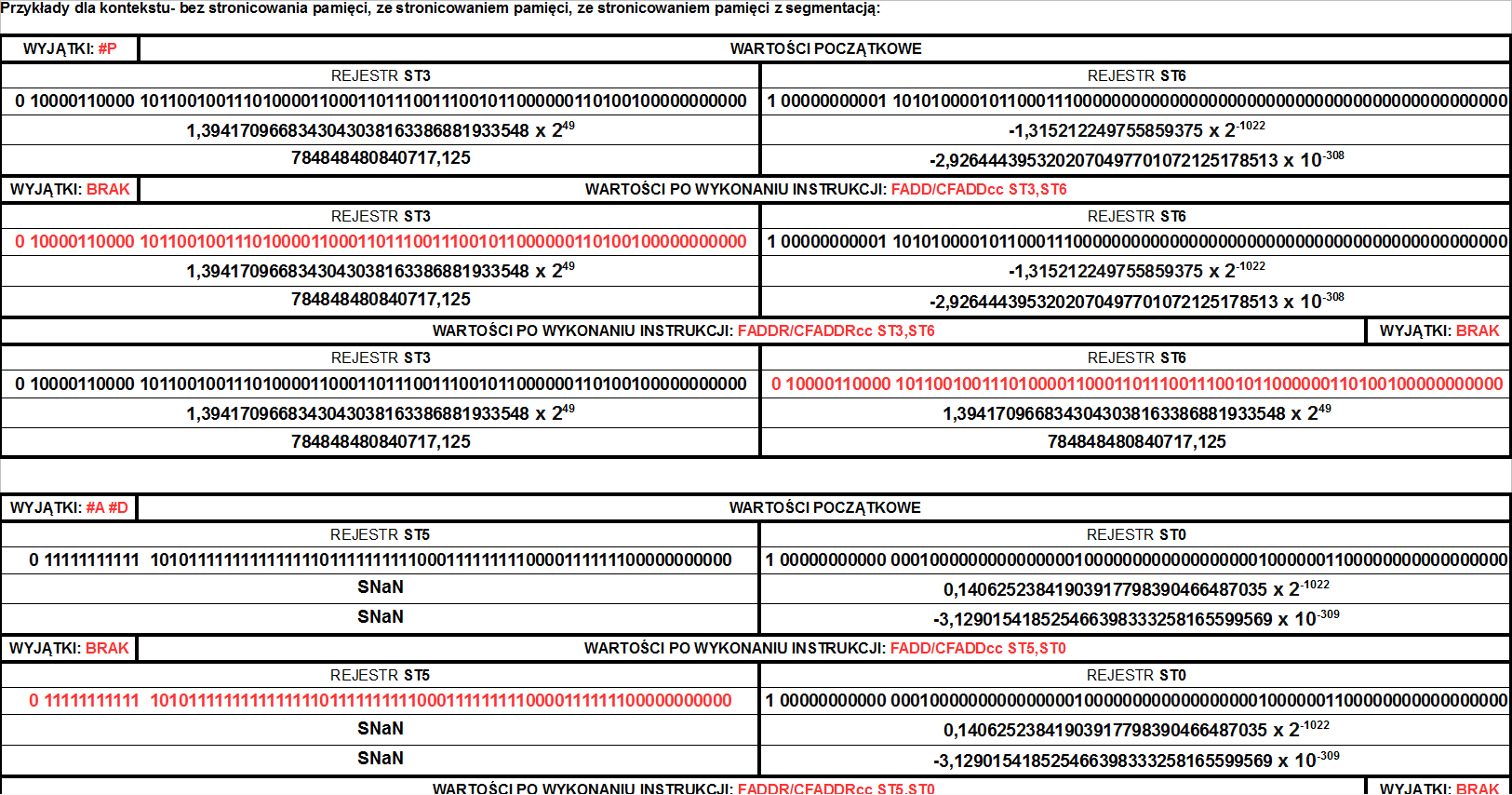 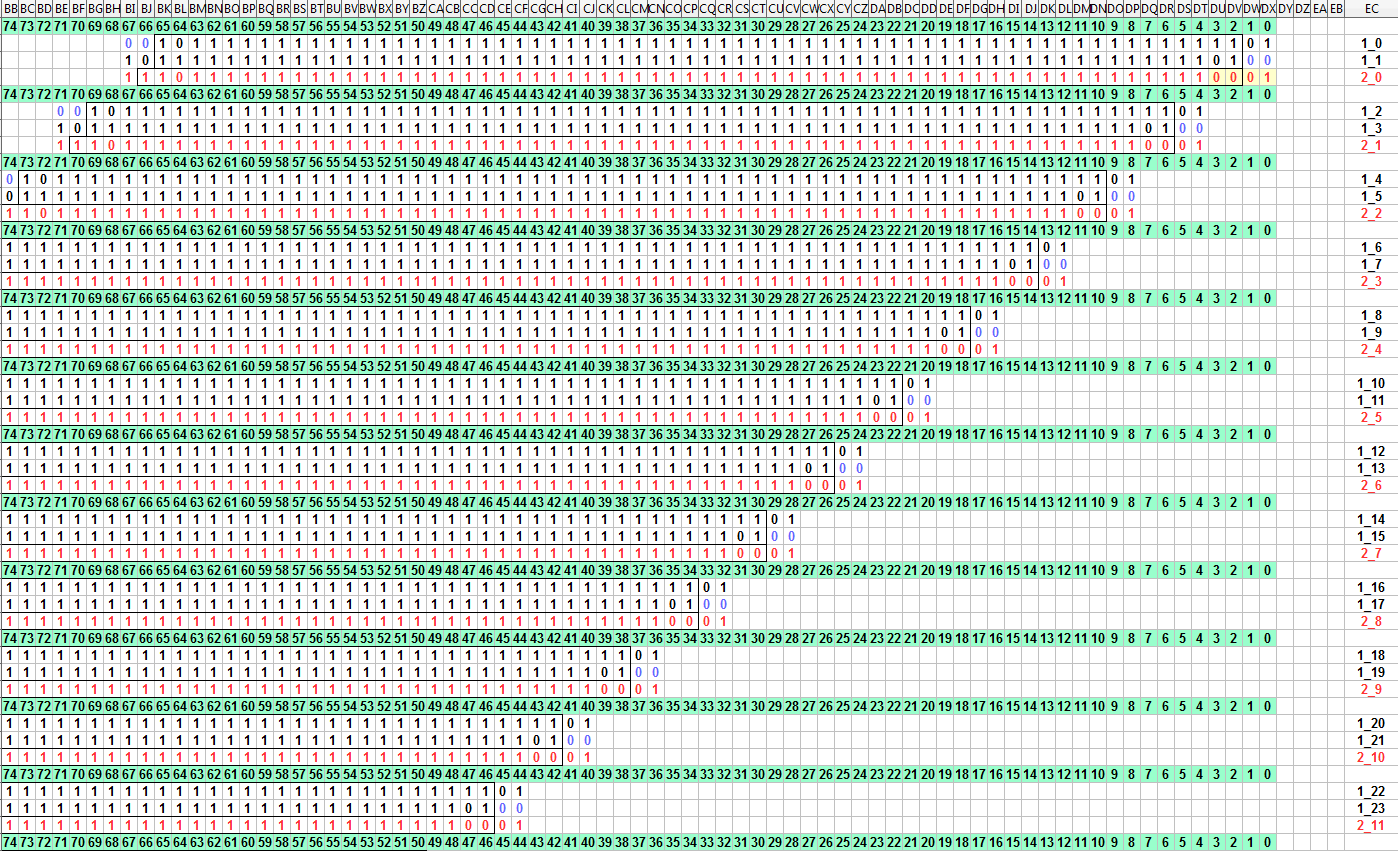 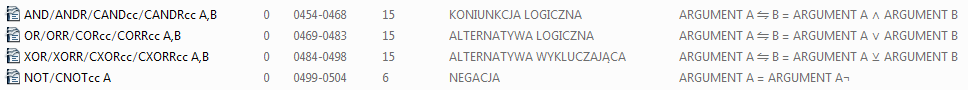 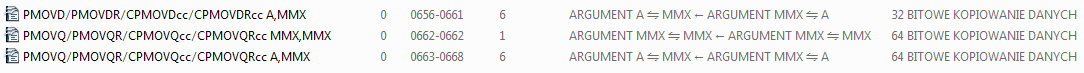 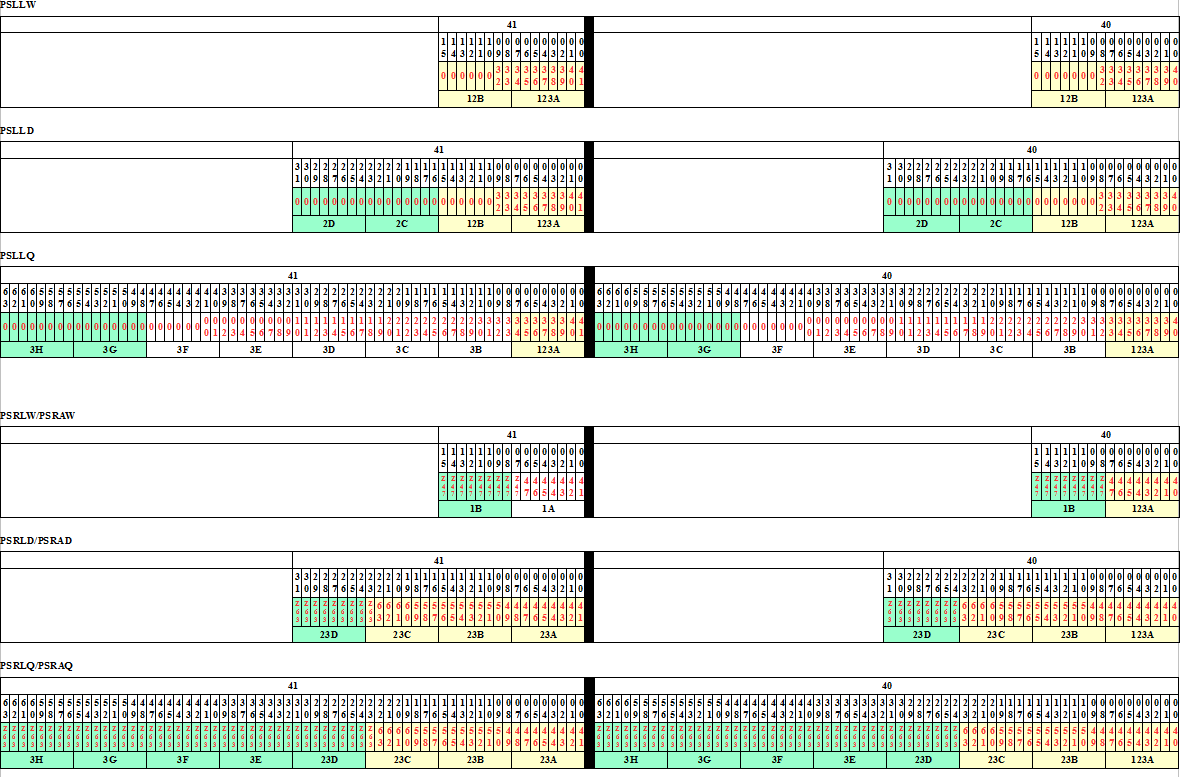 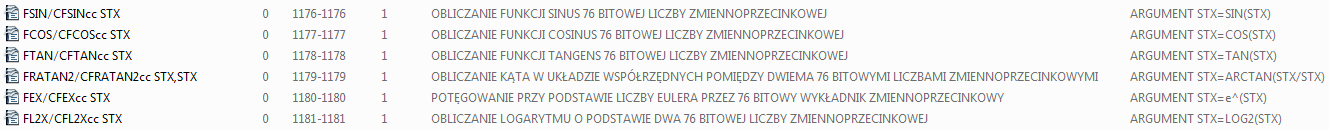 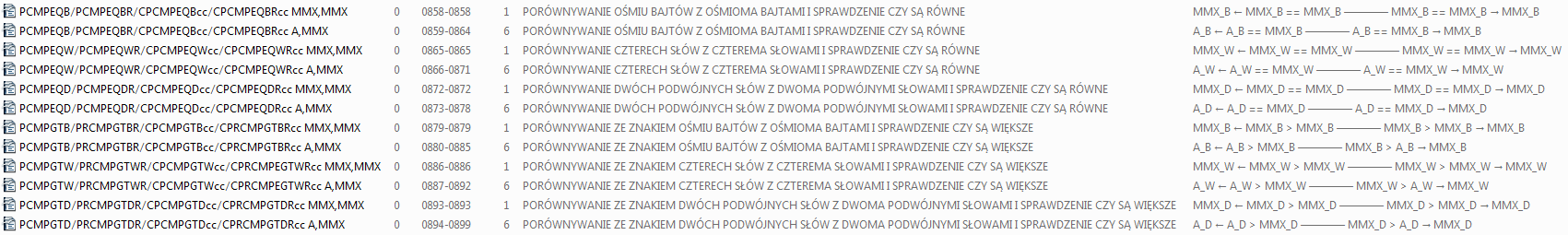 NOWY CEL
 KOMPUTER NA UKŁADACH TTL
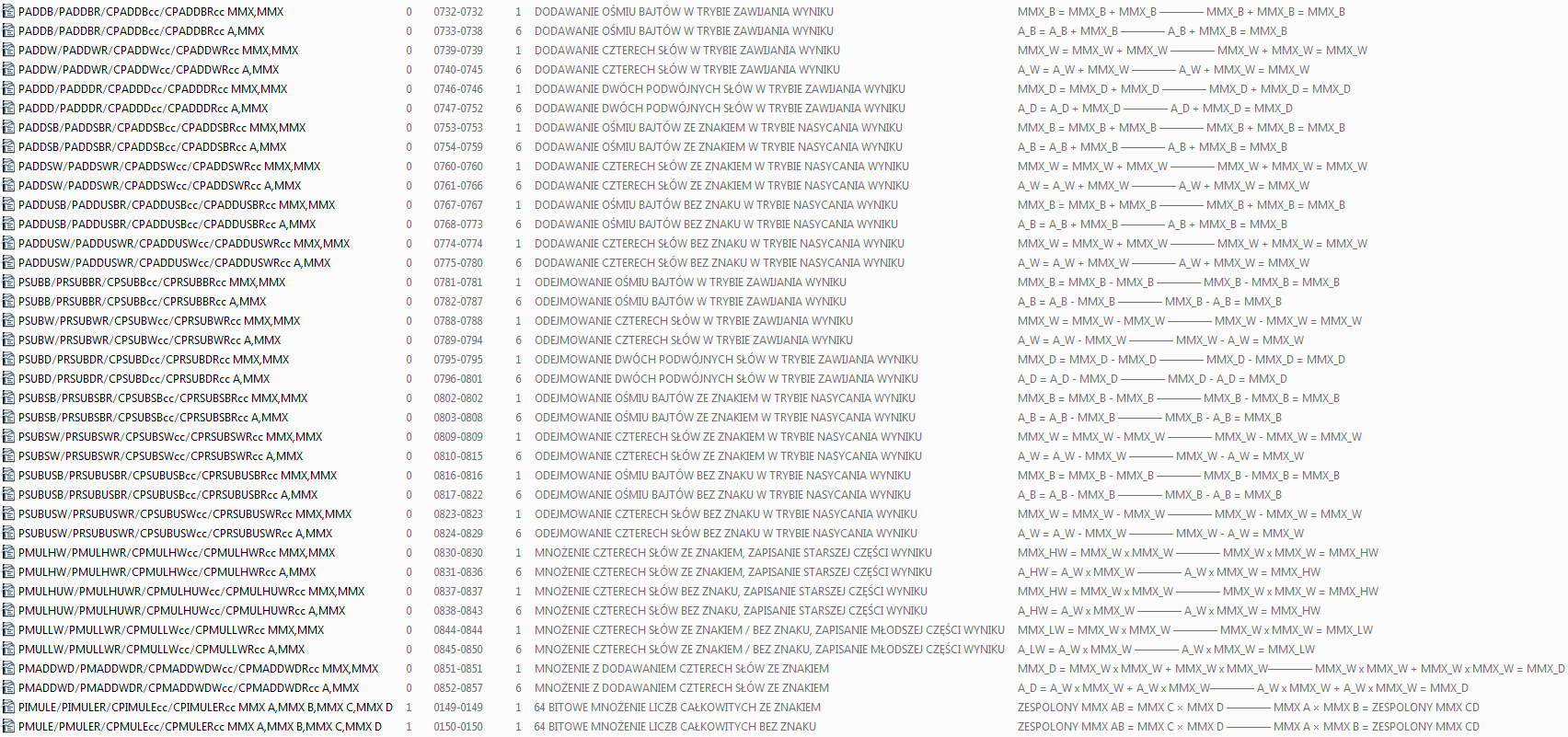 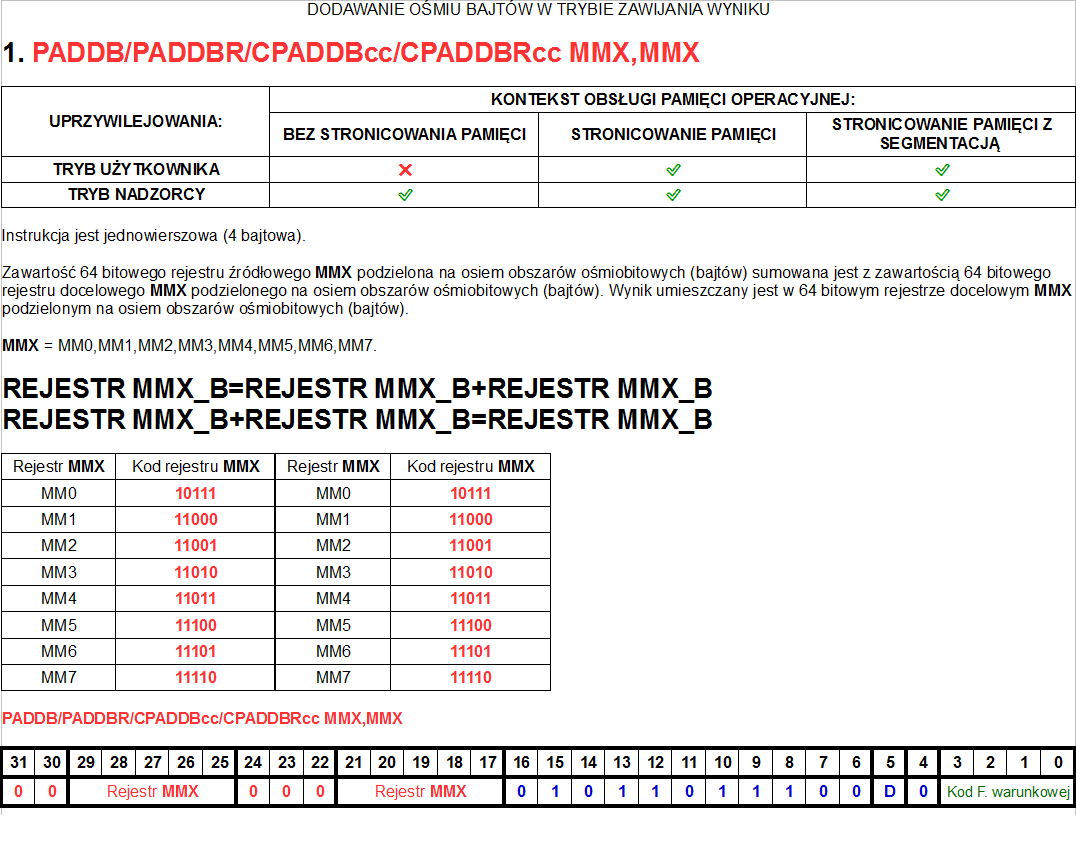 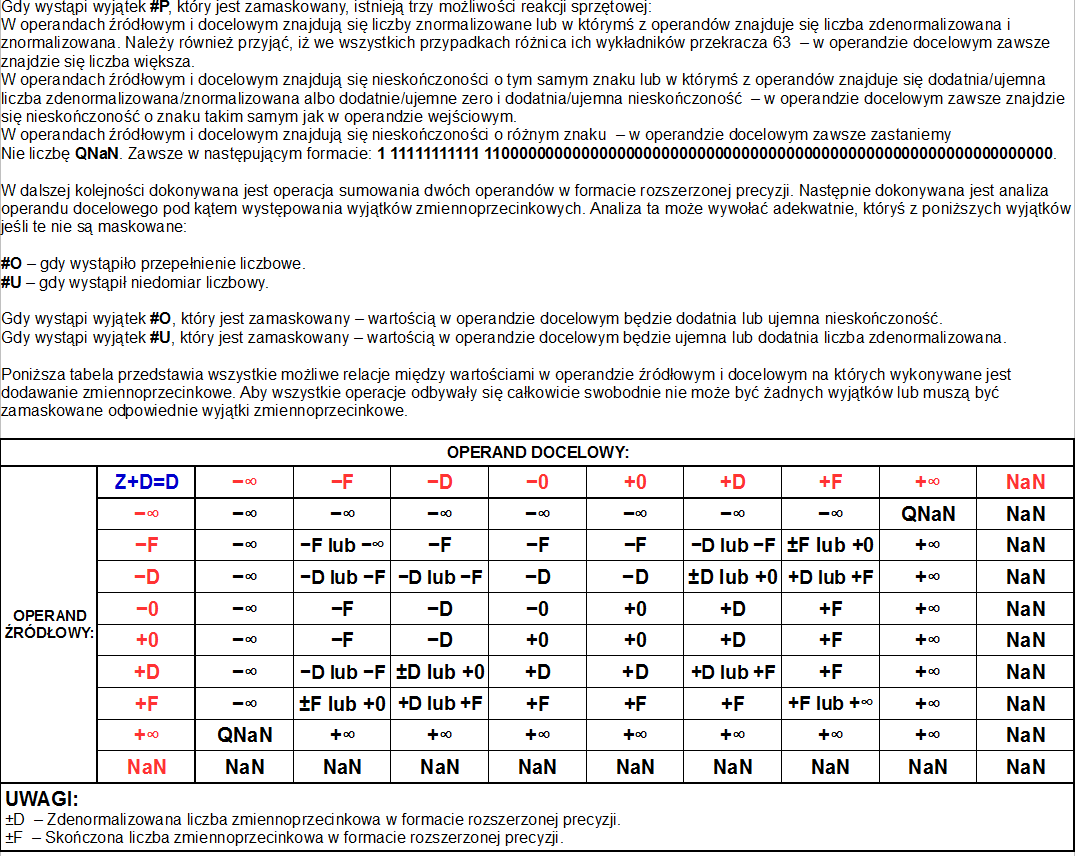 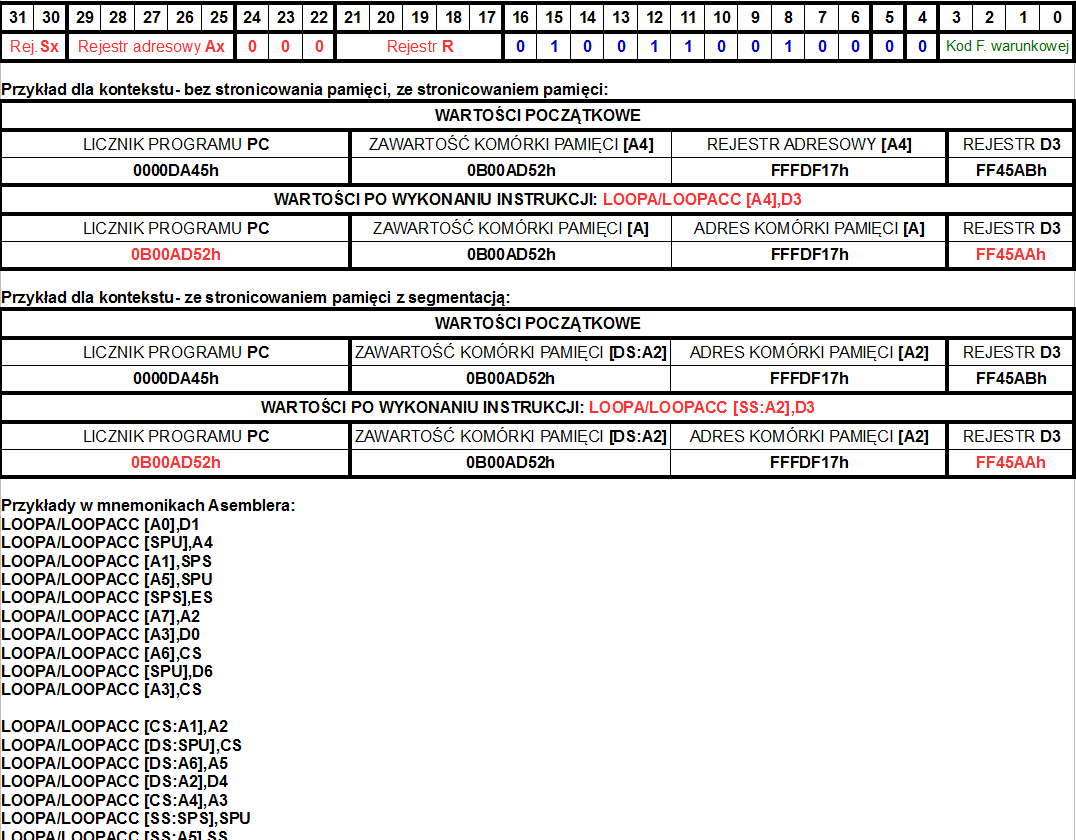 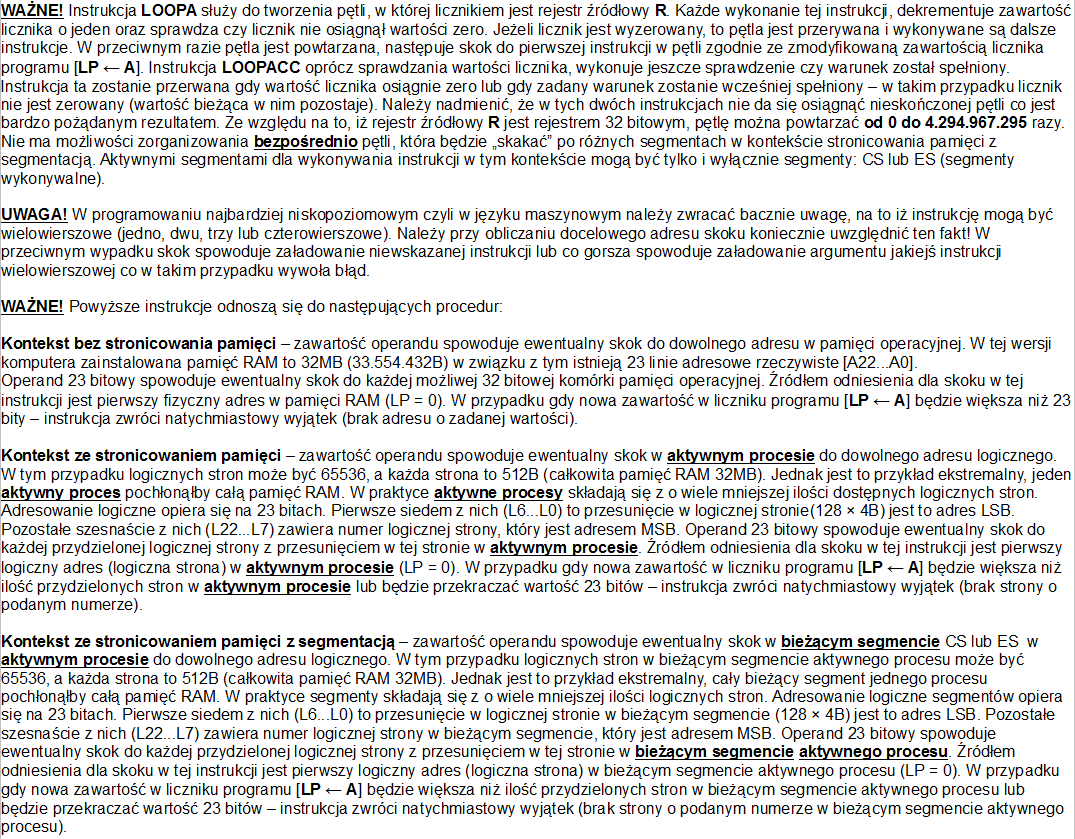 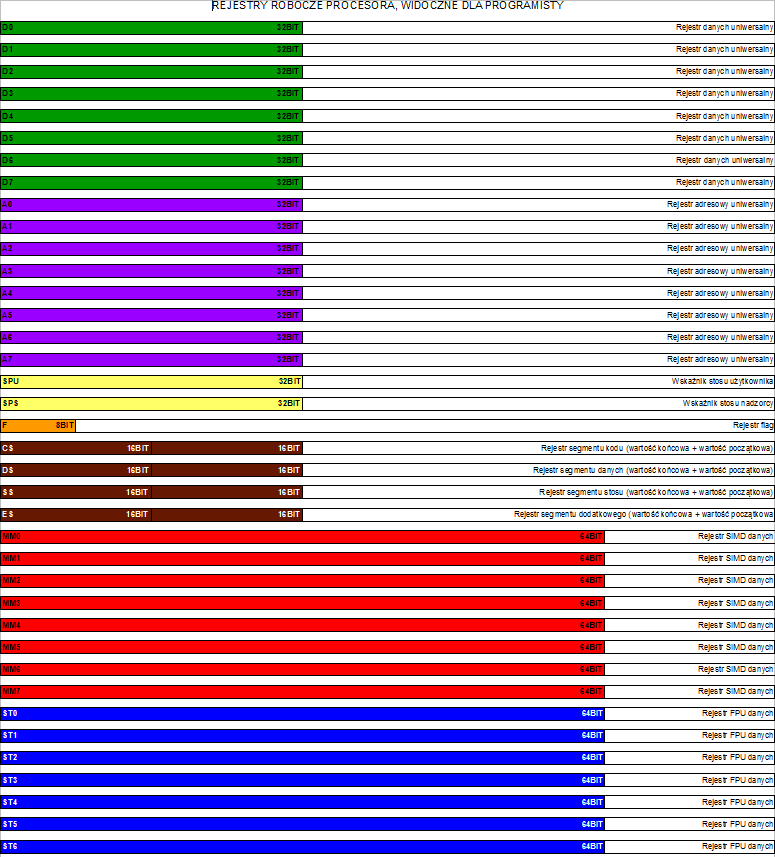 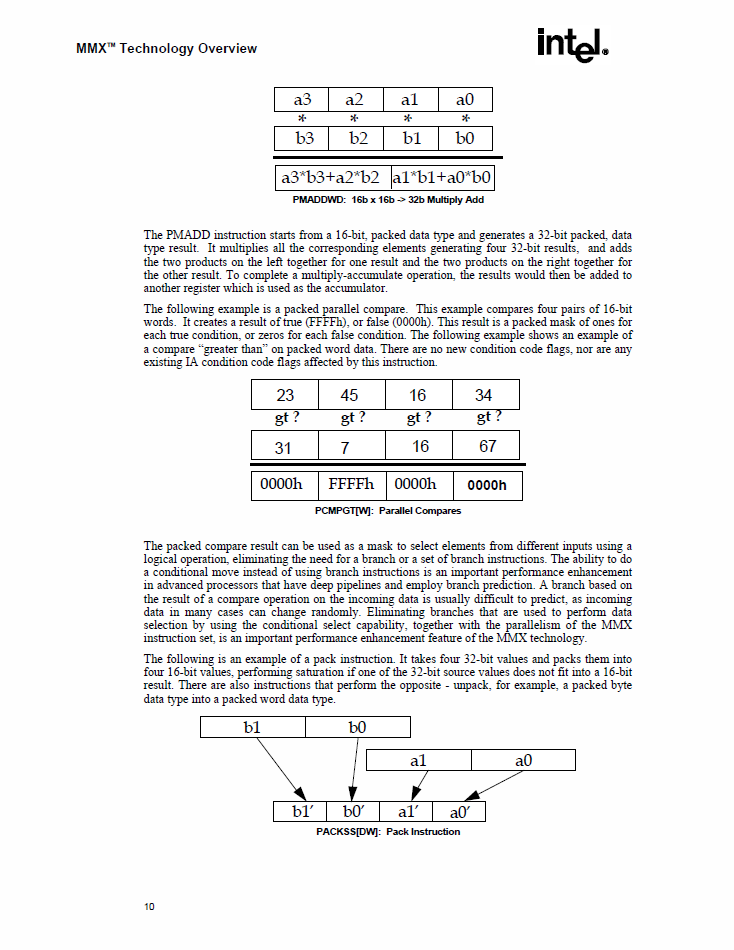 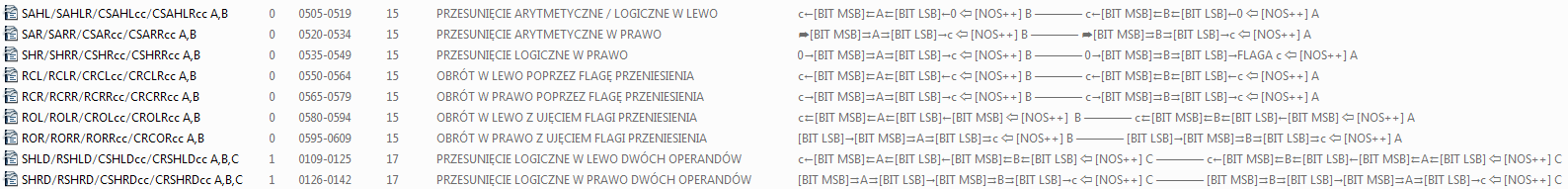 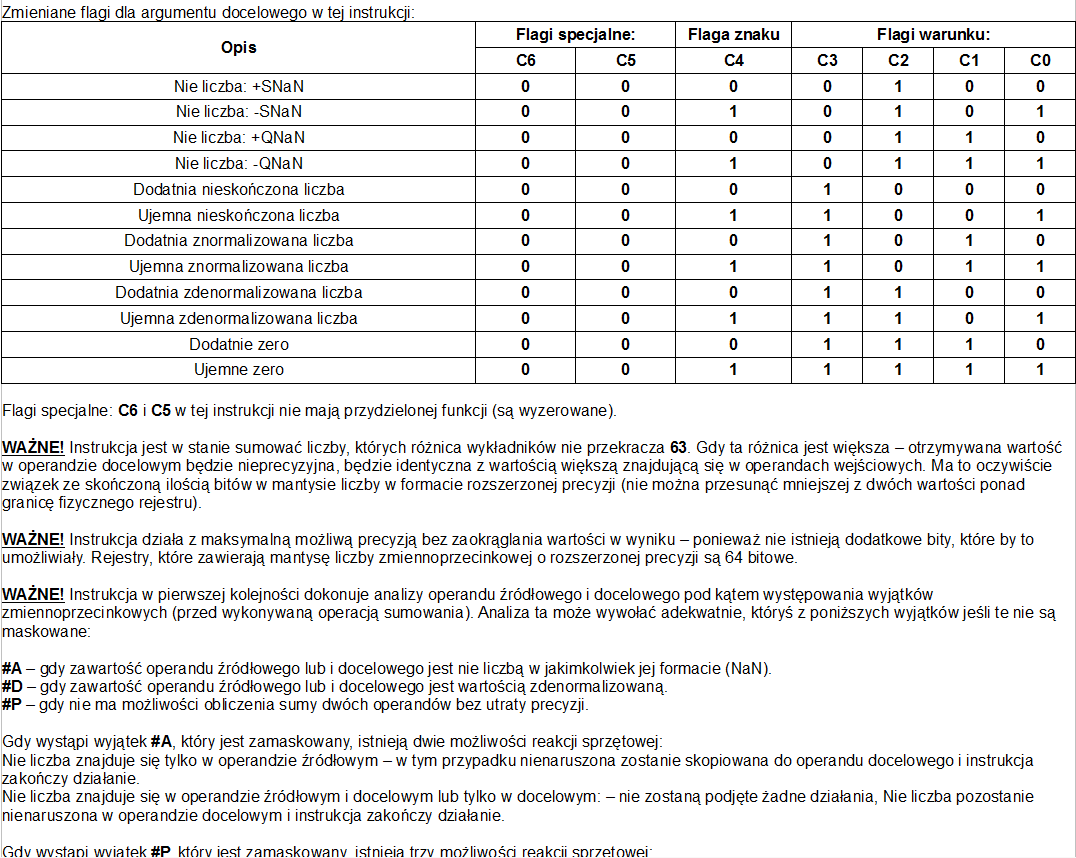 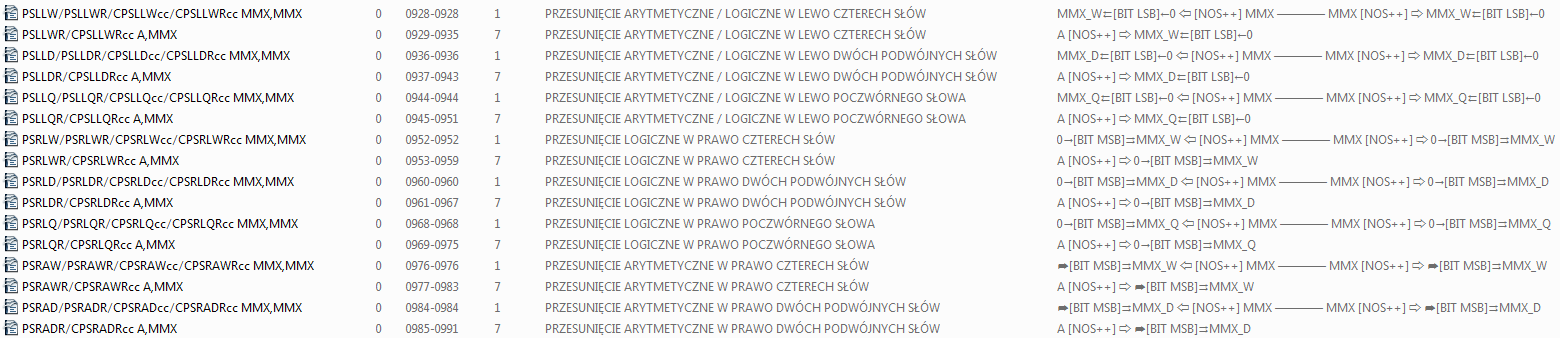 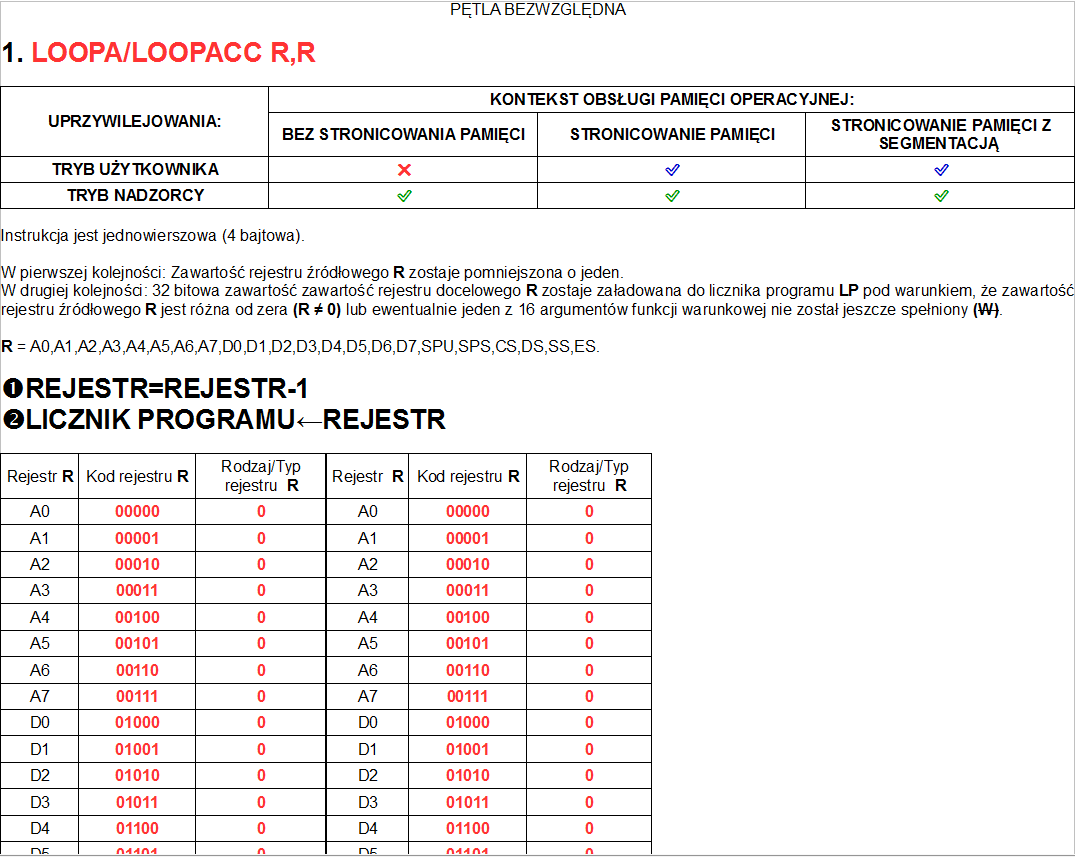 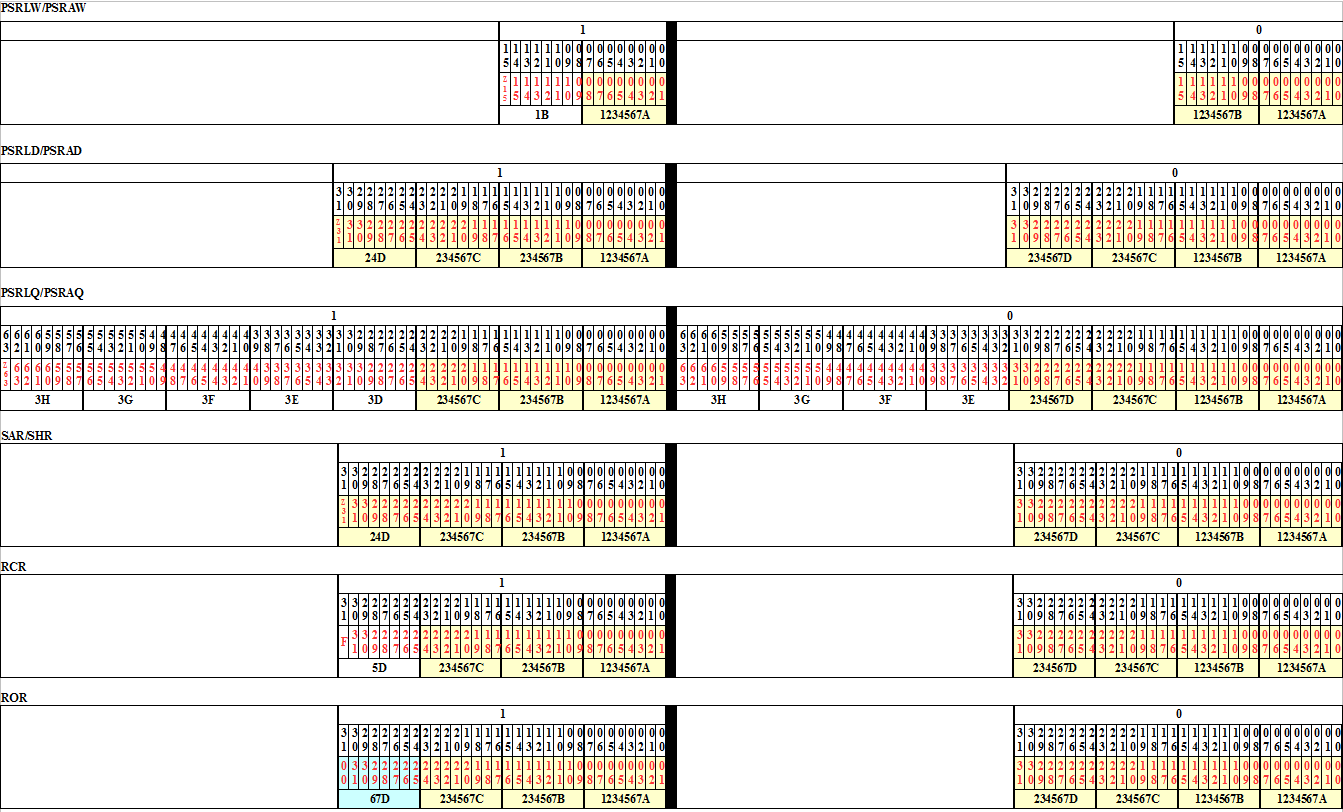 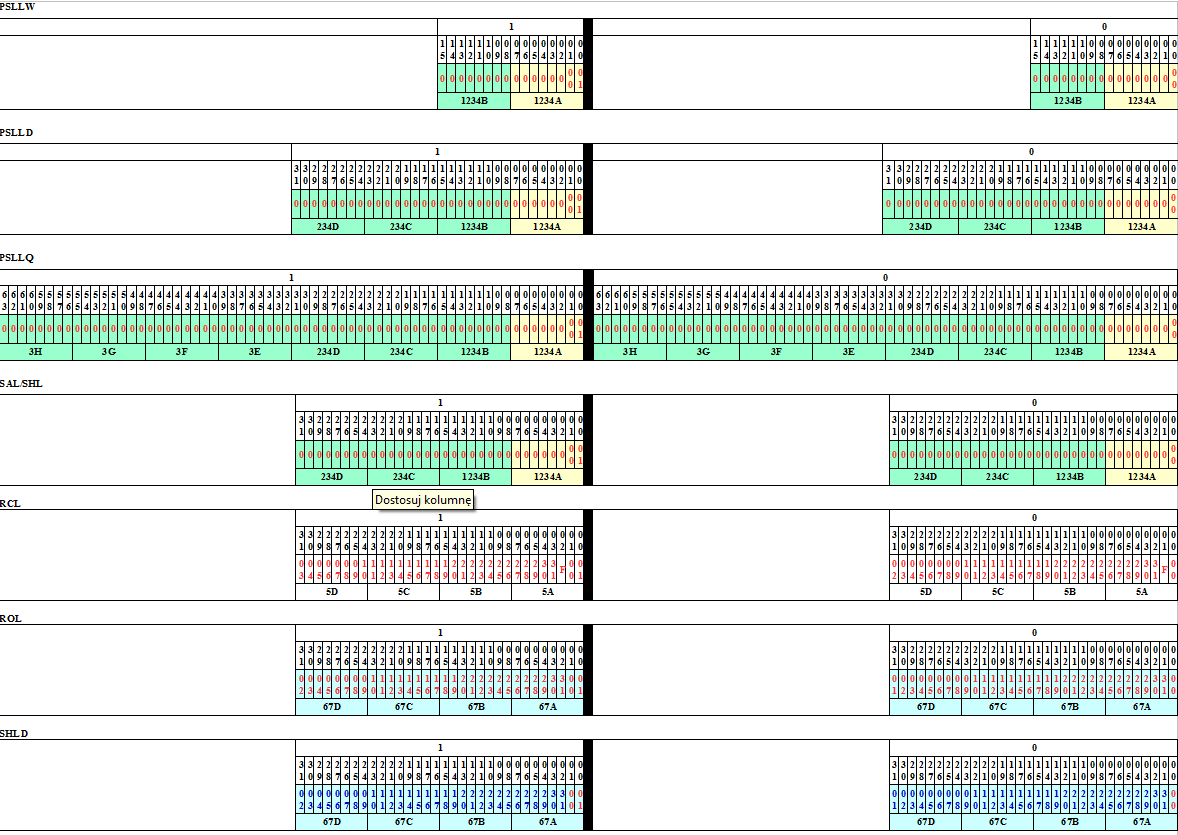 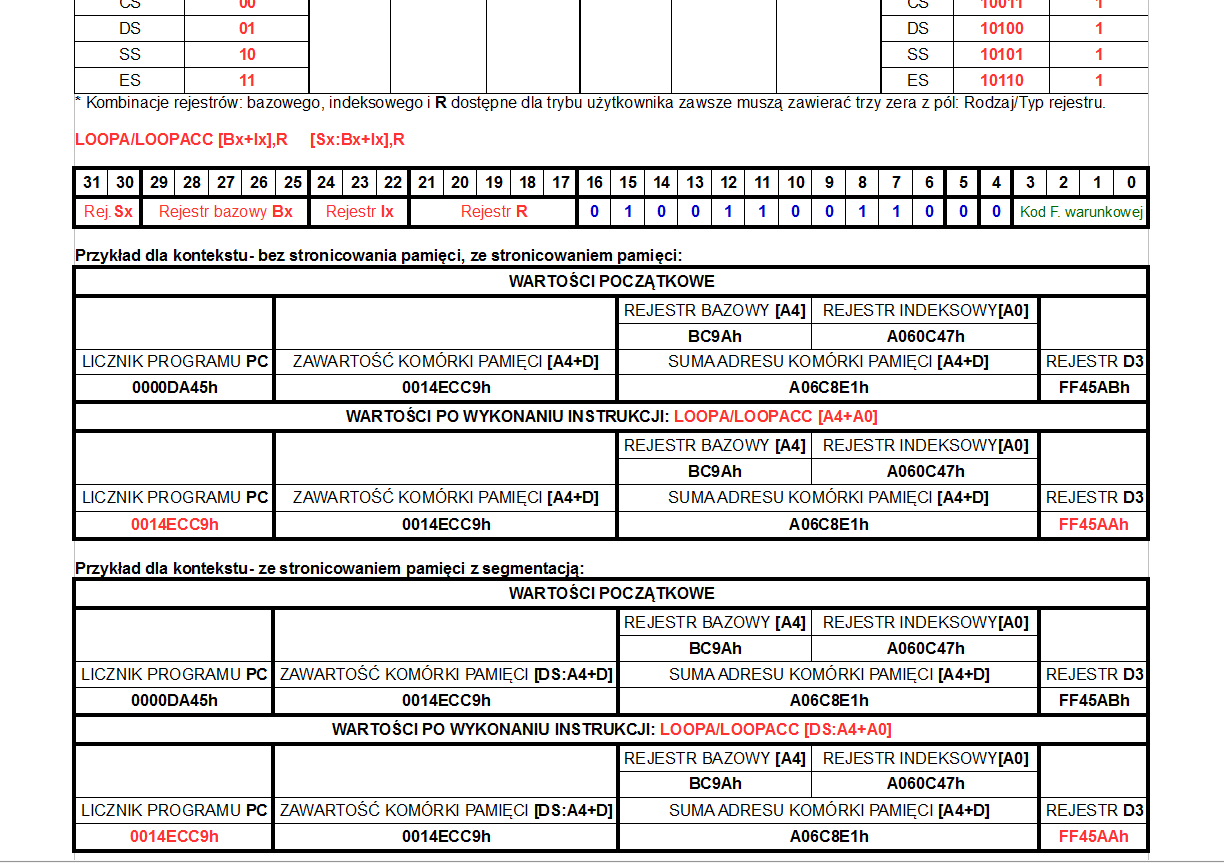 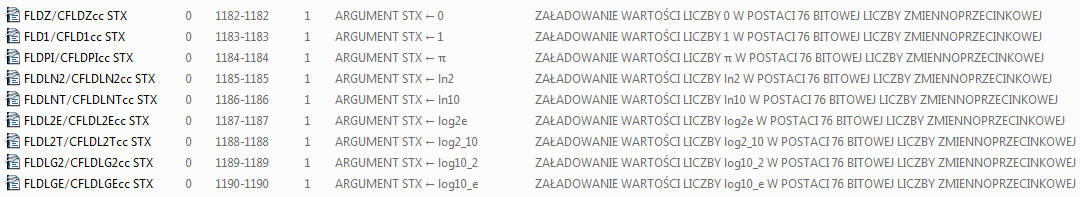 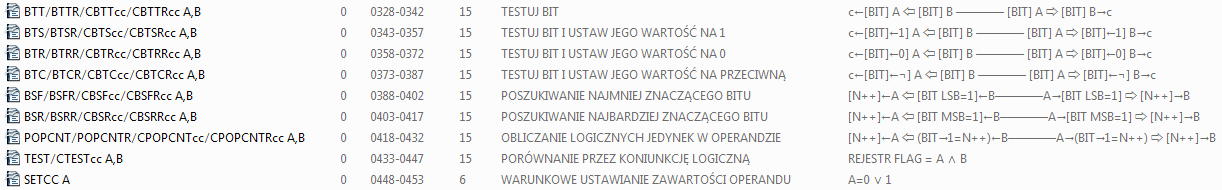 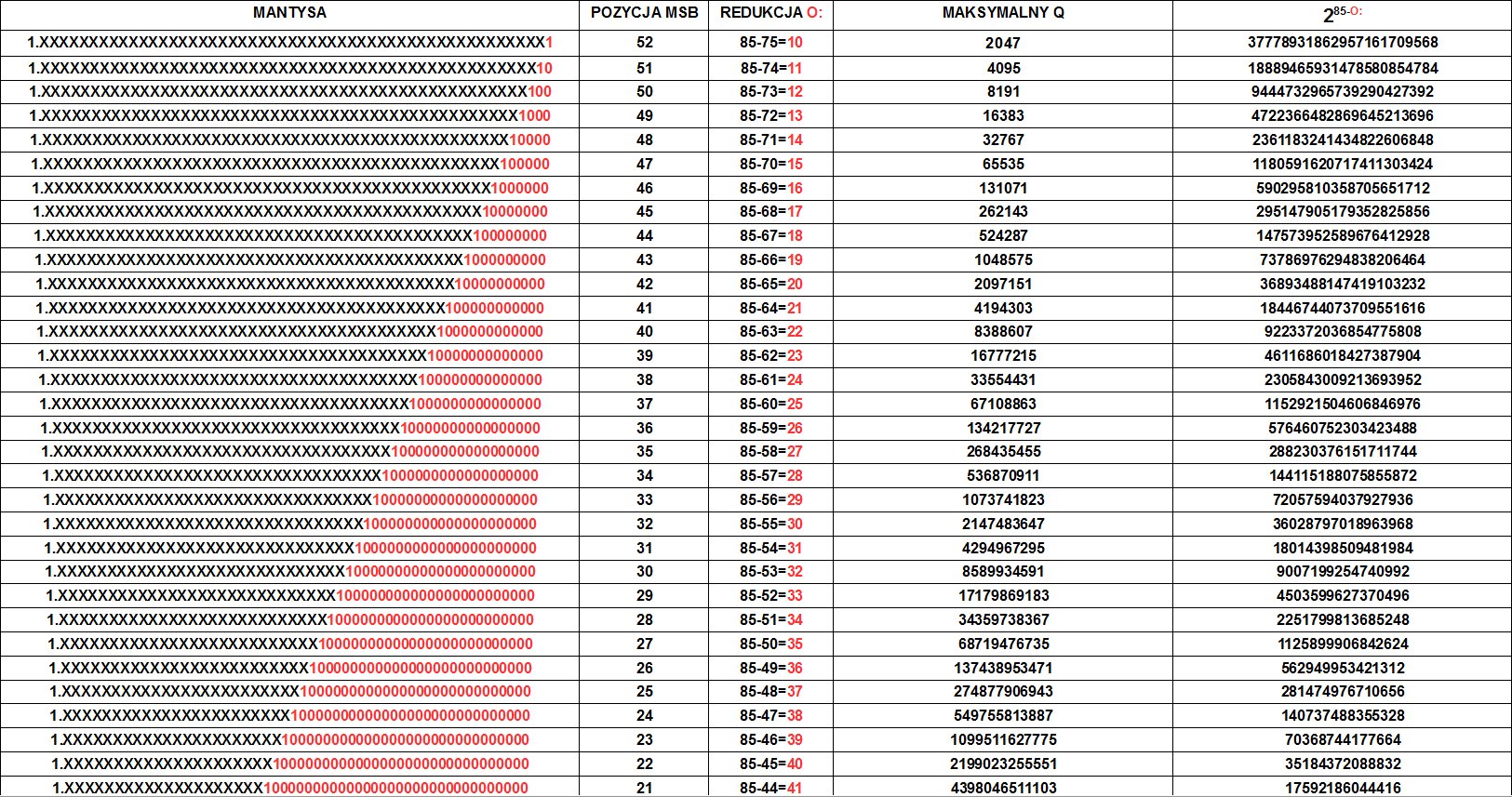 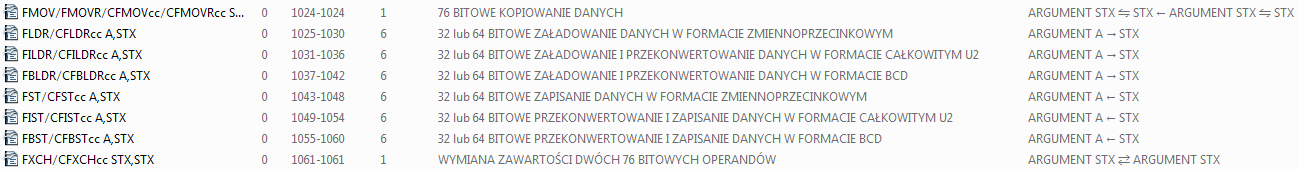 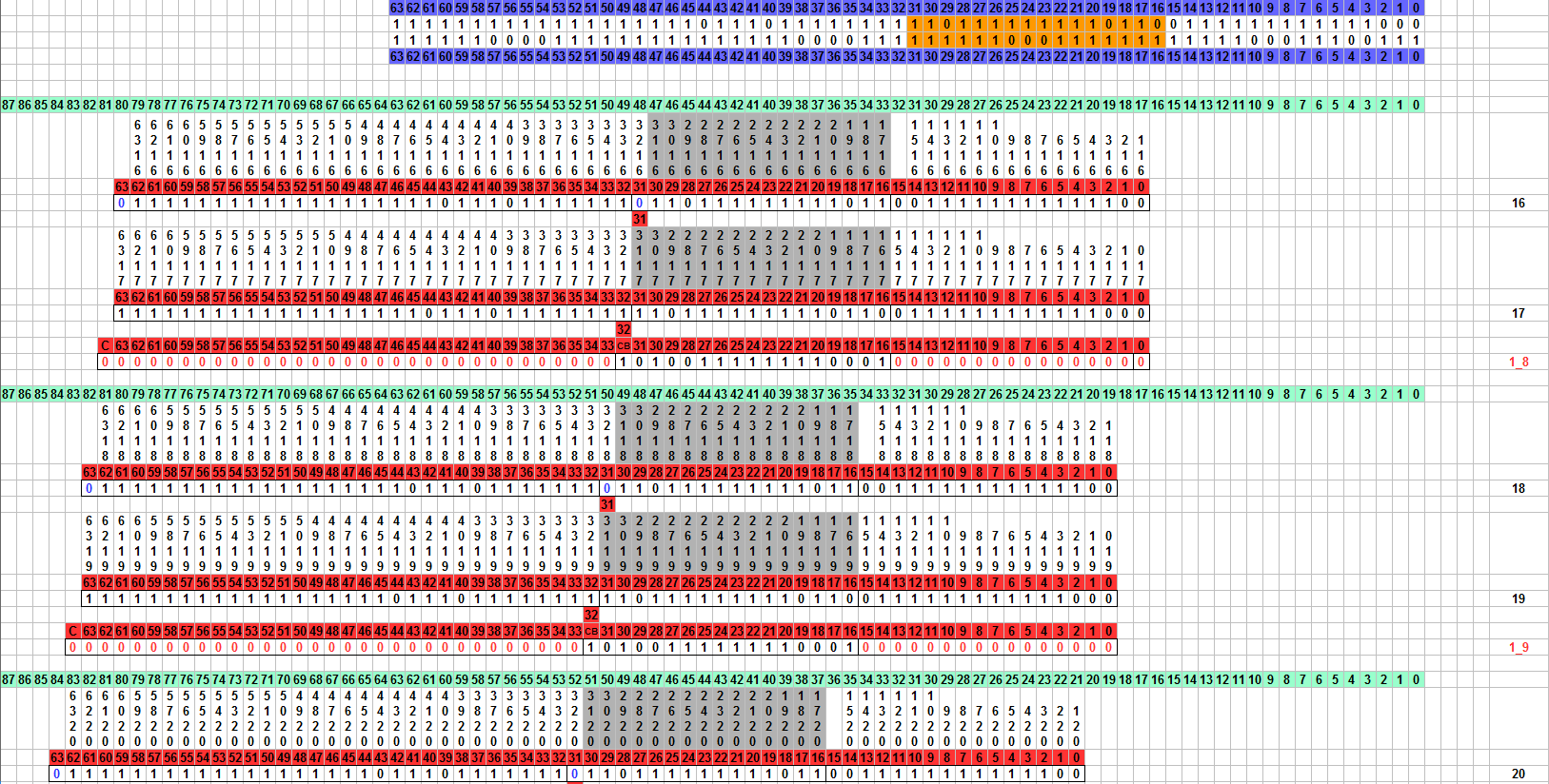 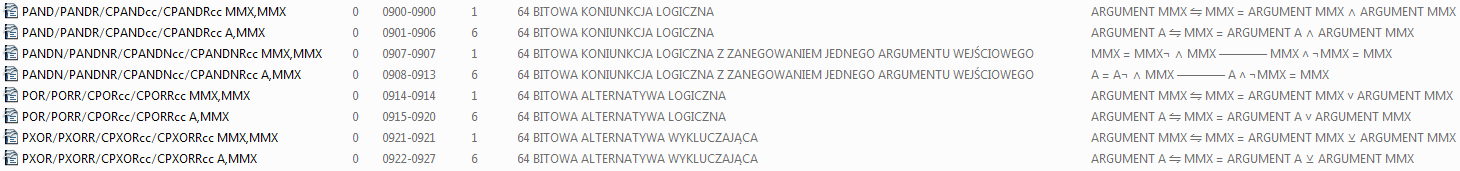 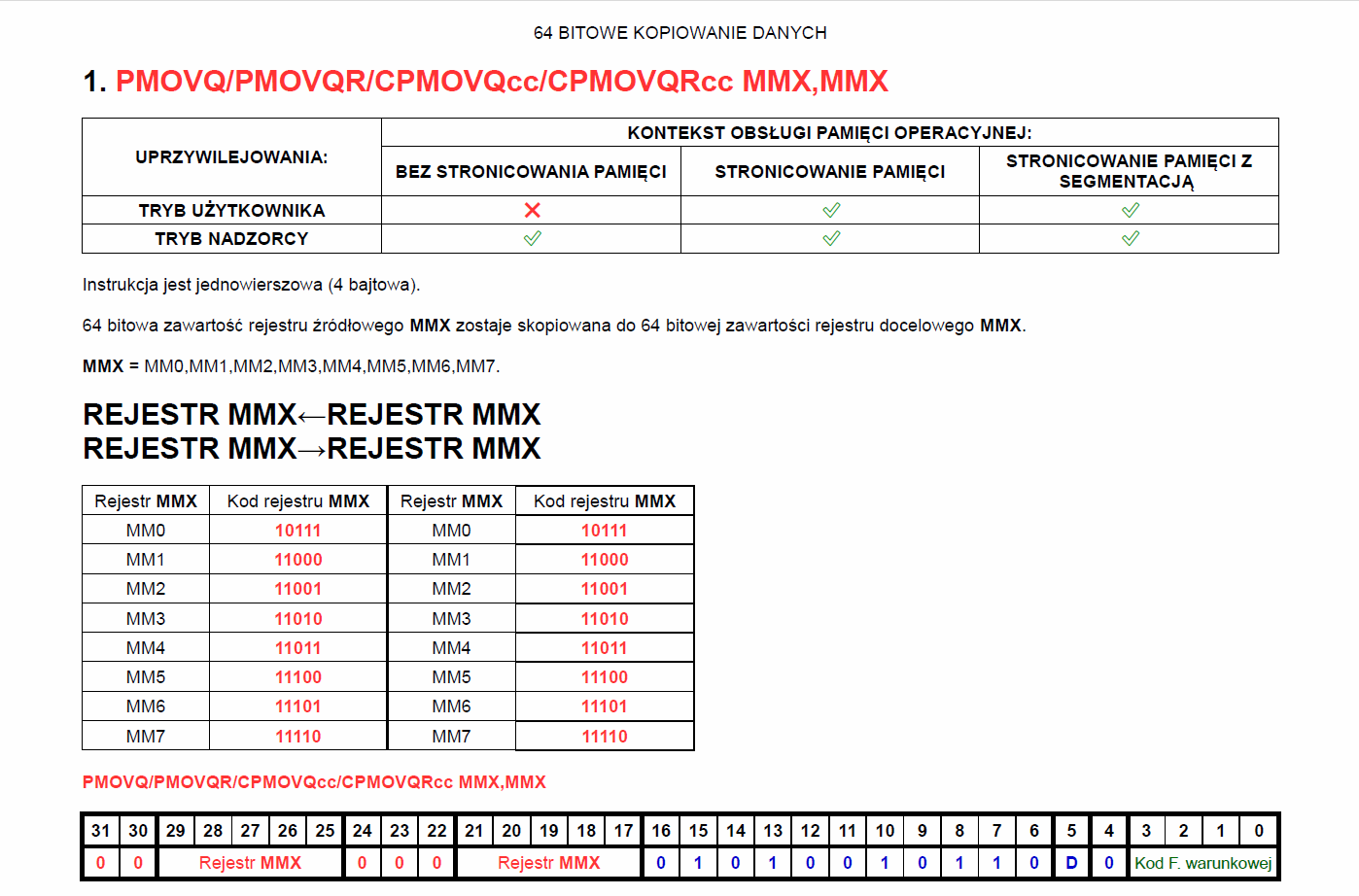 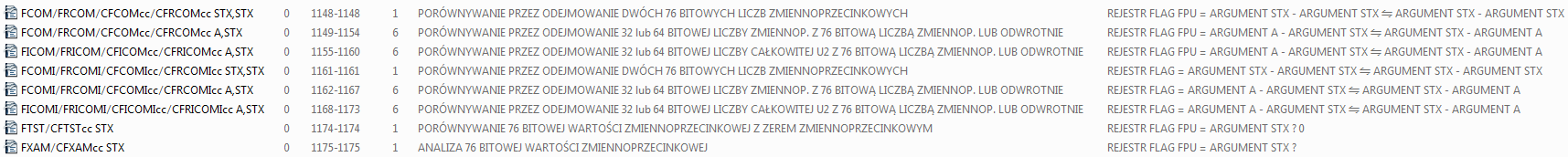 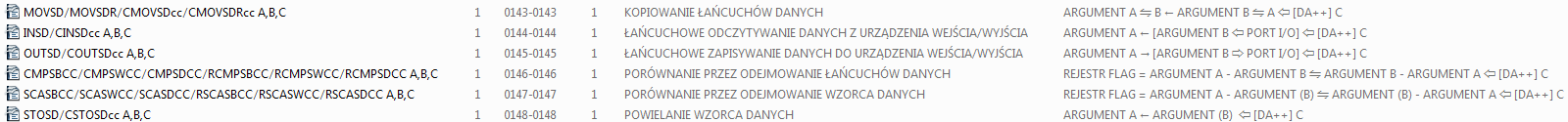 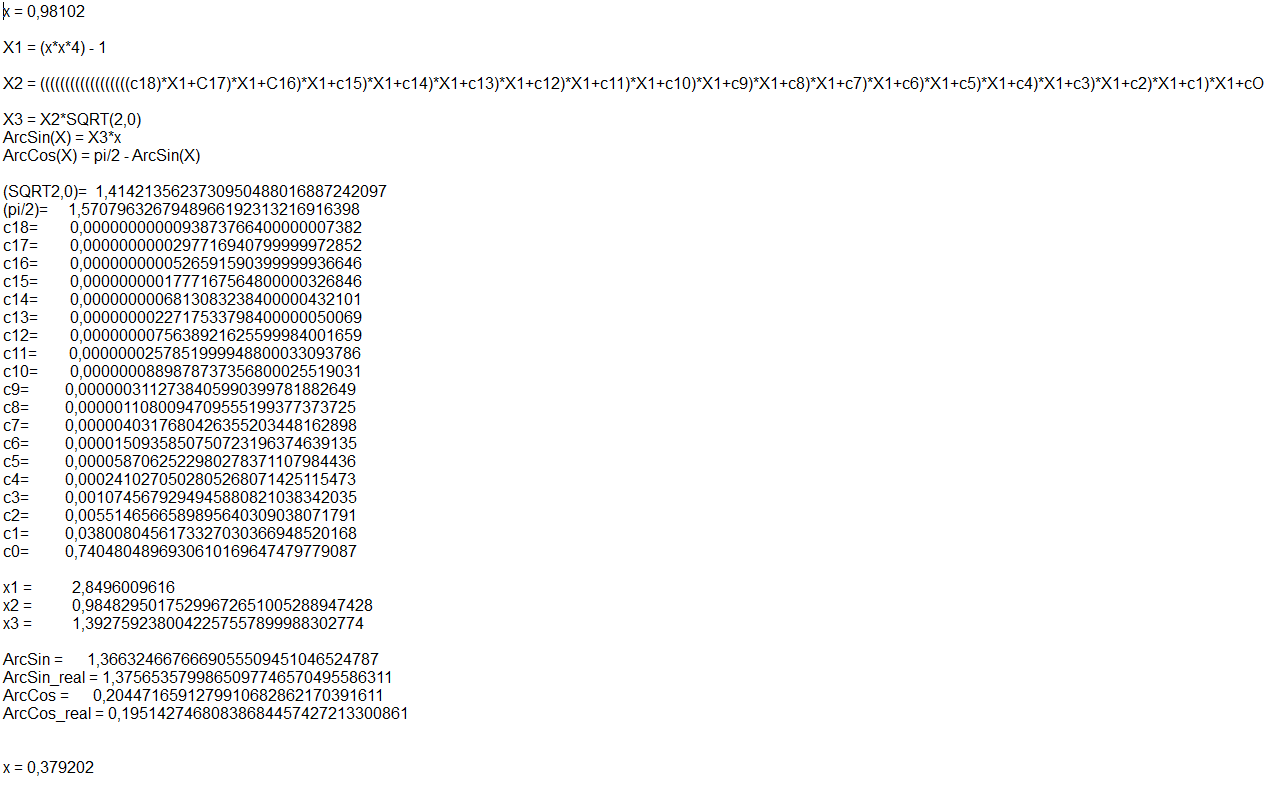 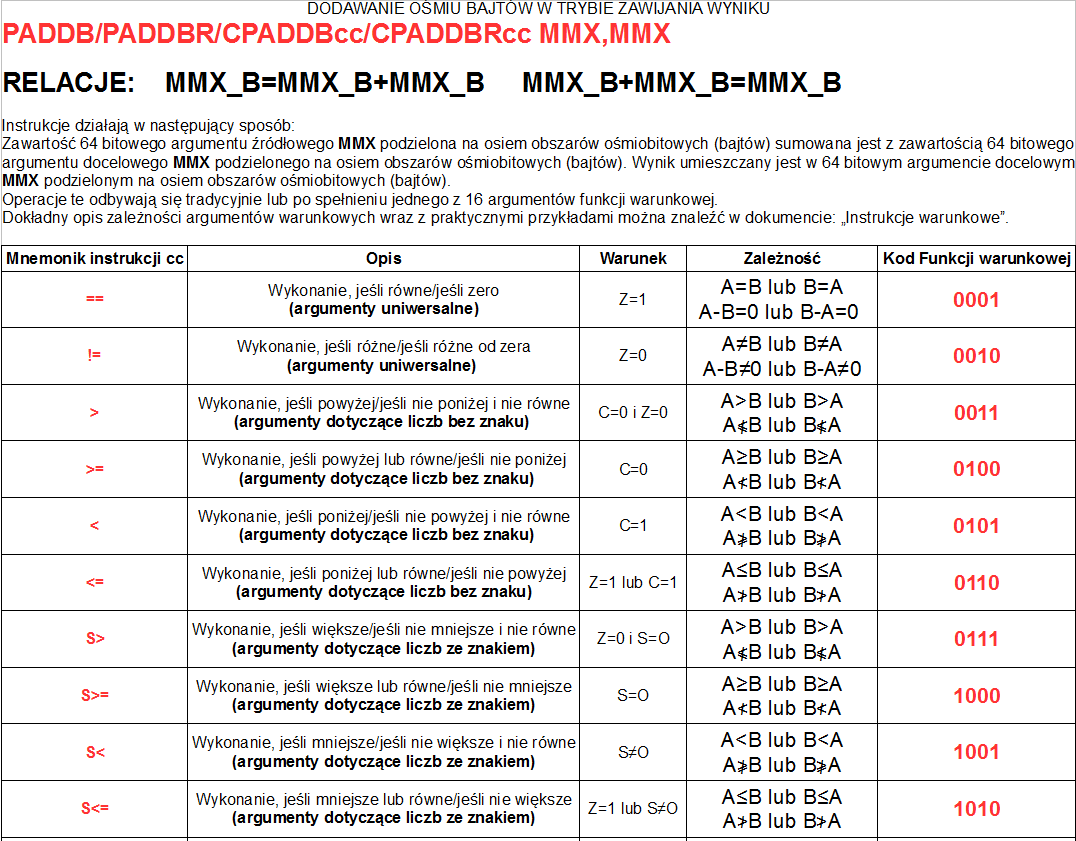 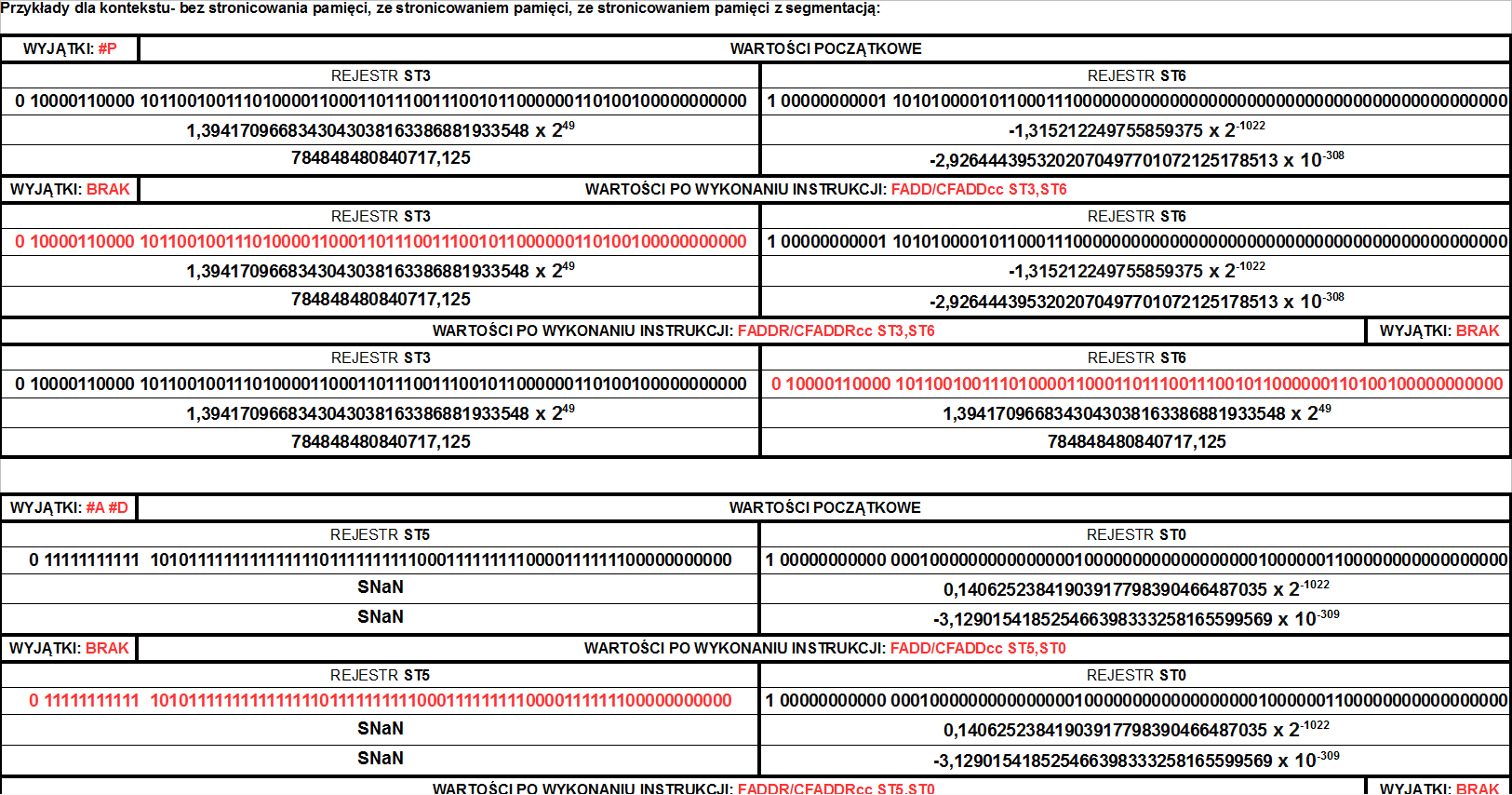 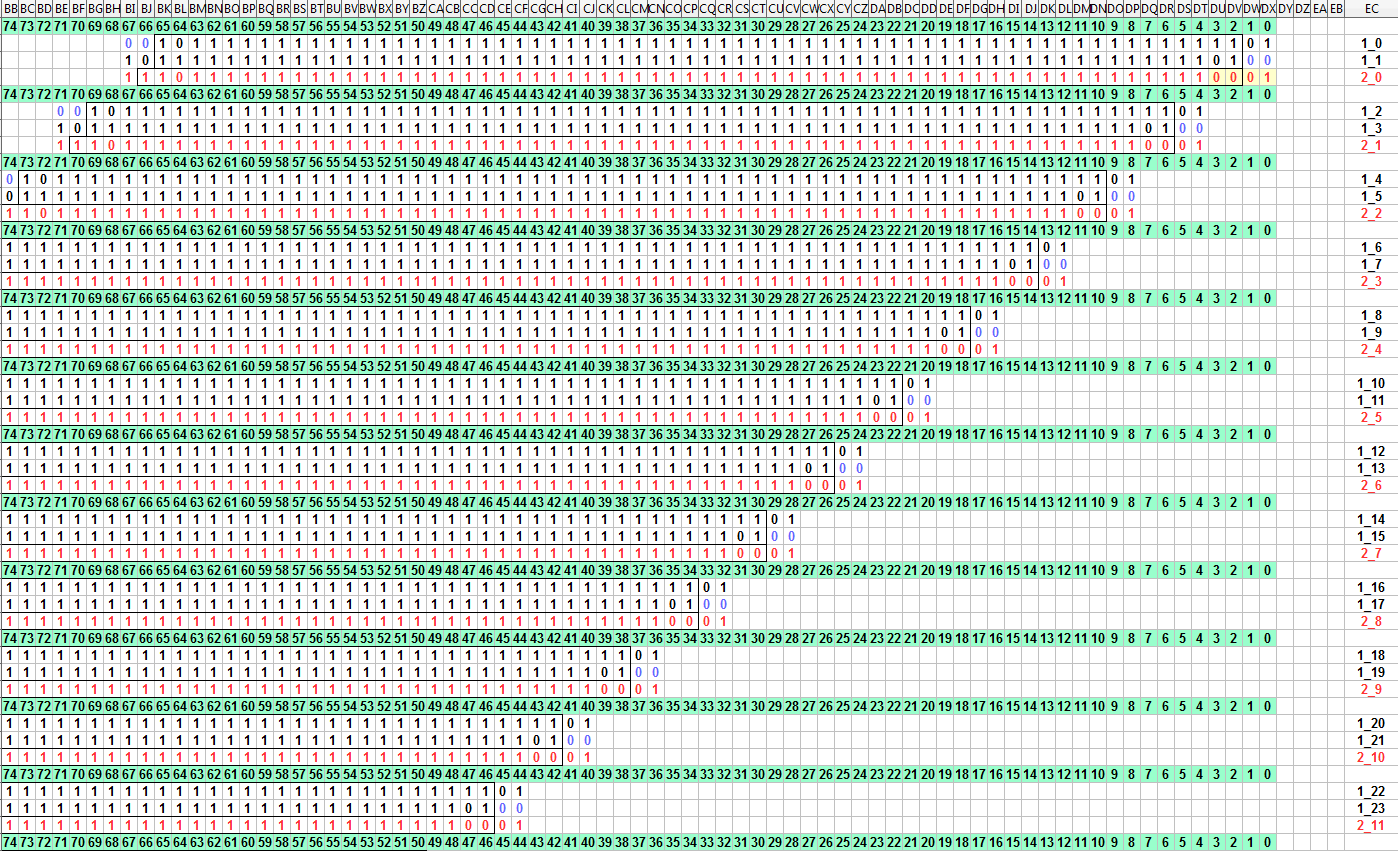 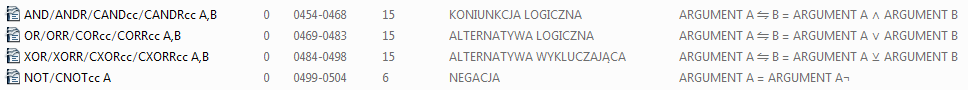 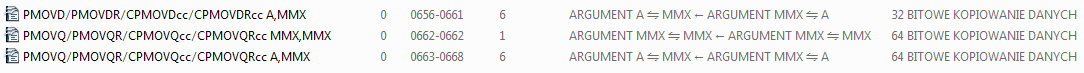 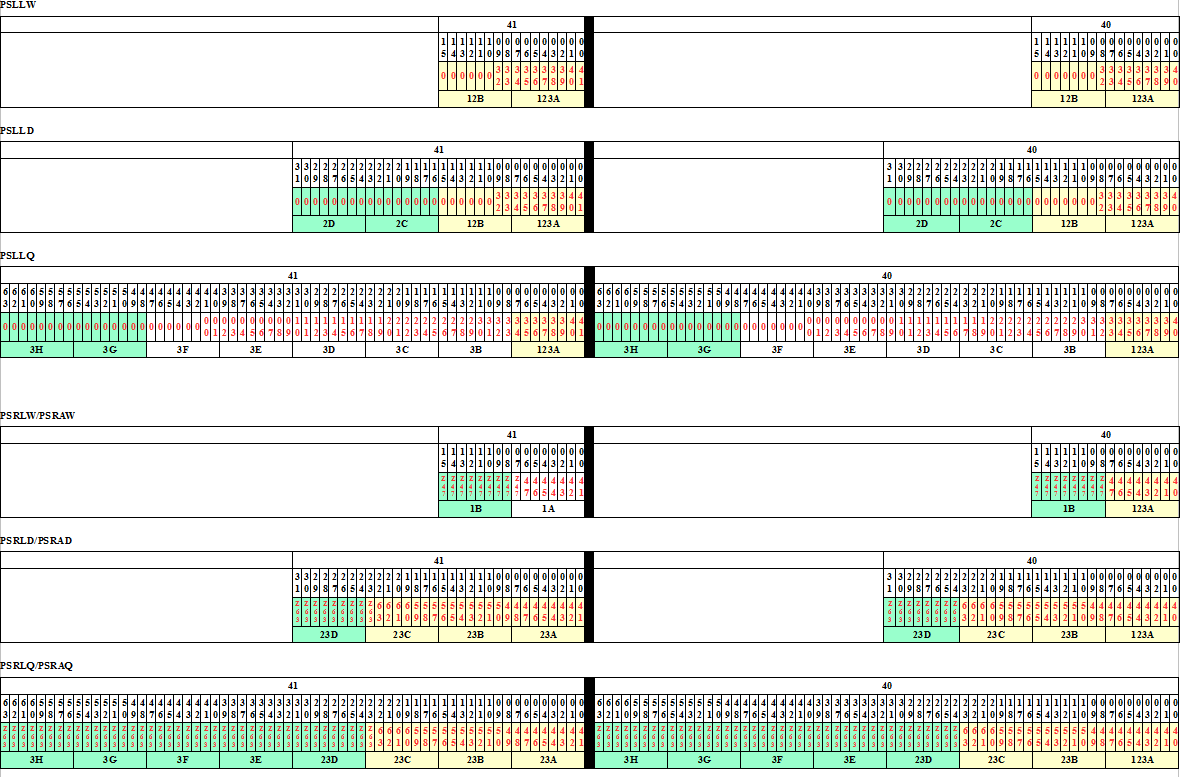 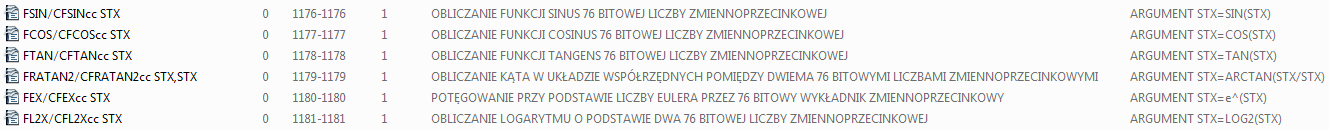 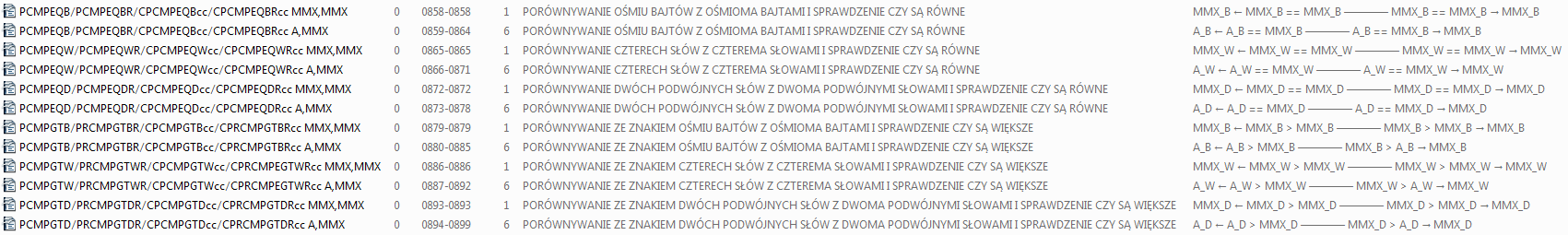 NOWY CEL
 KOMPUTER NA UKŁADACH TTL
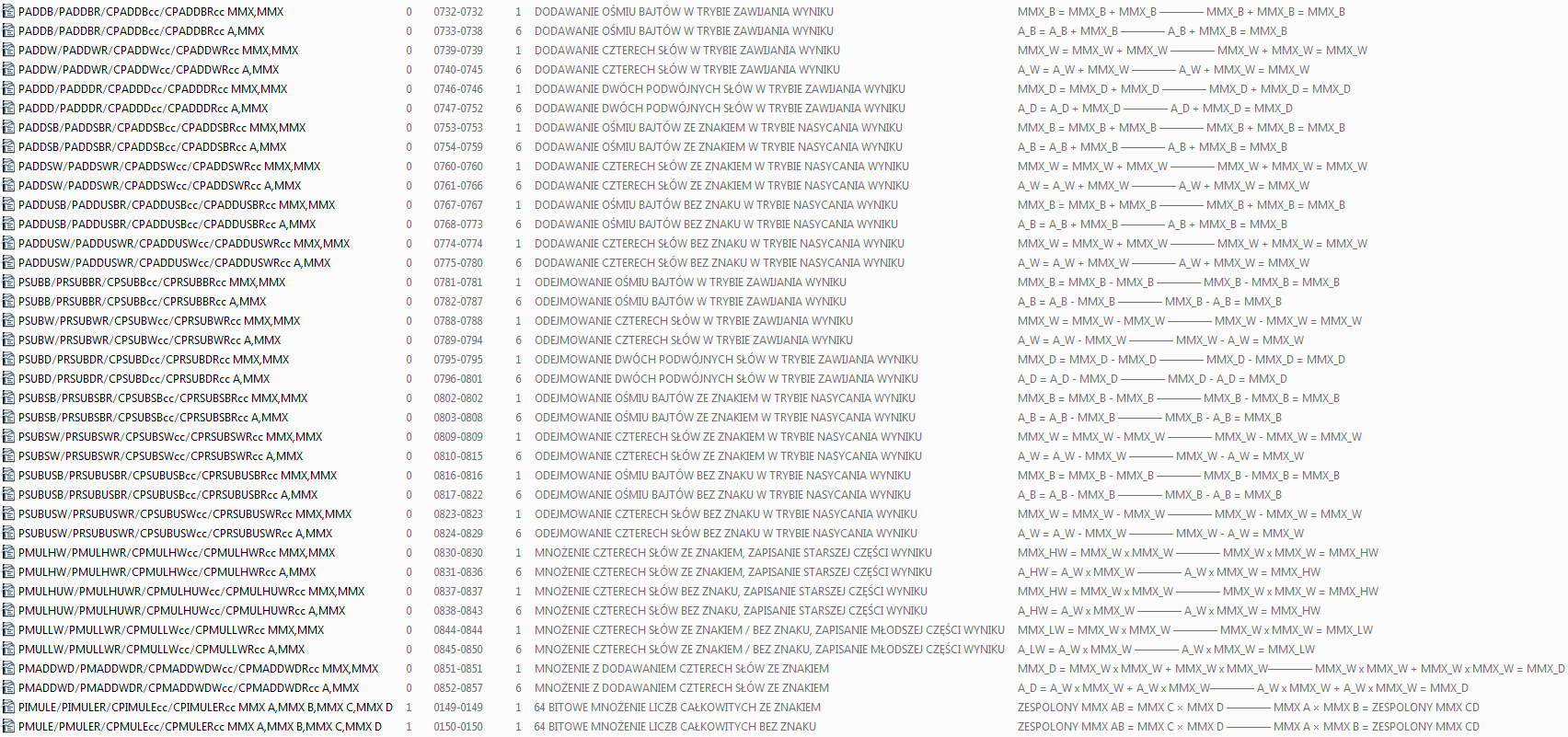 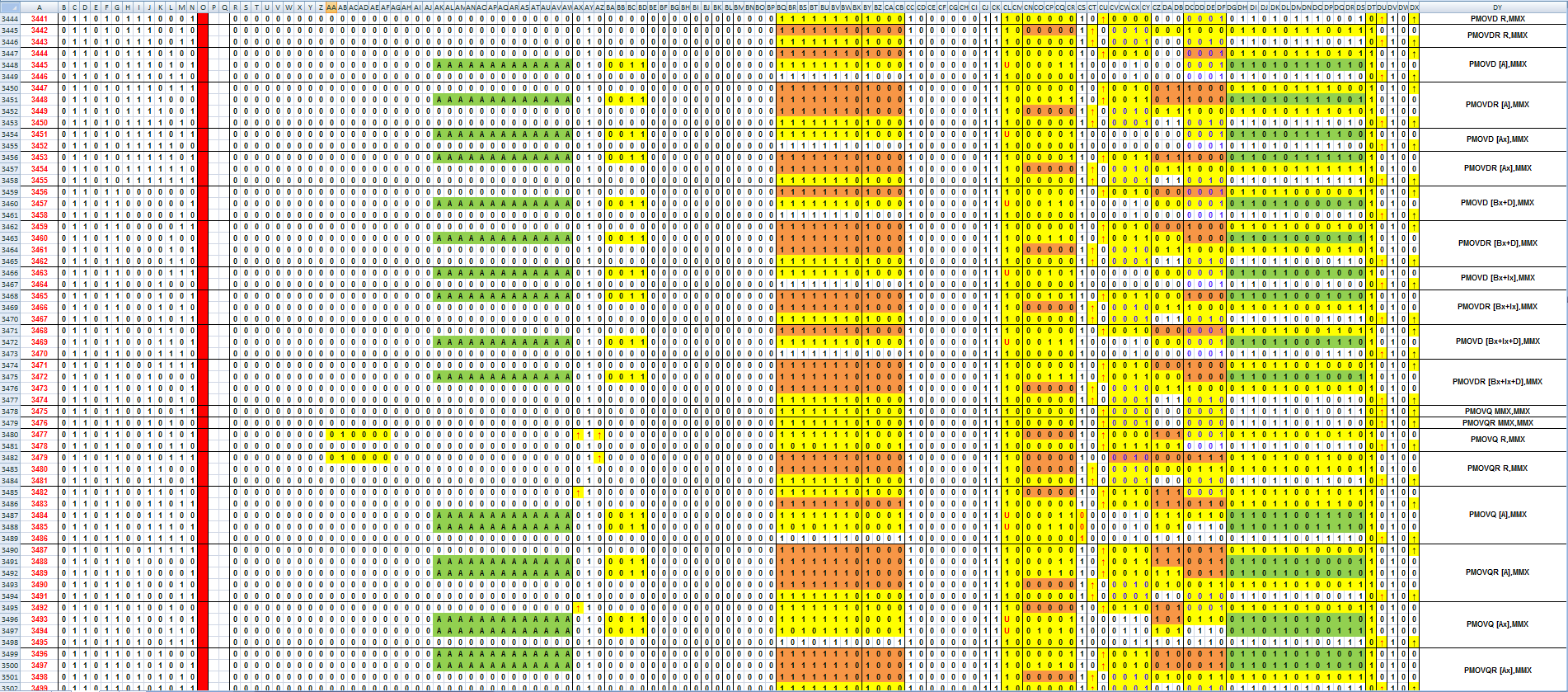 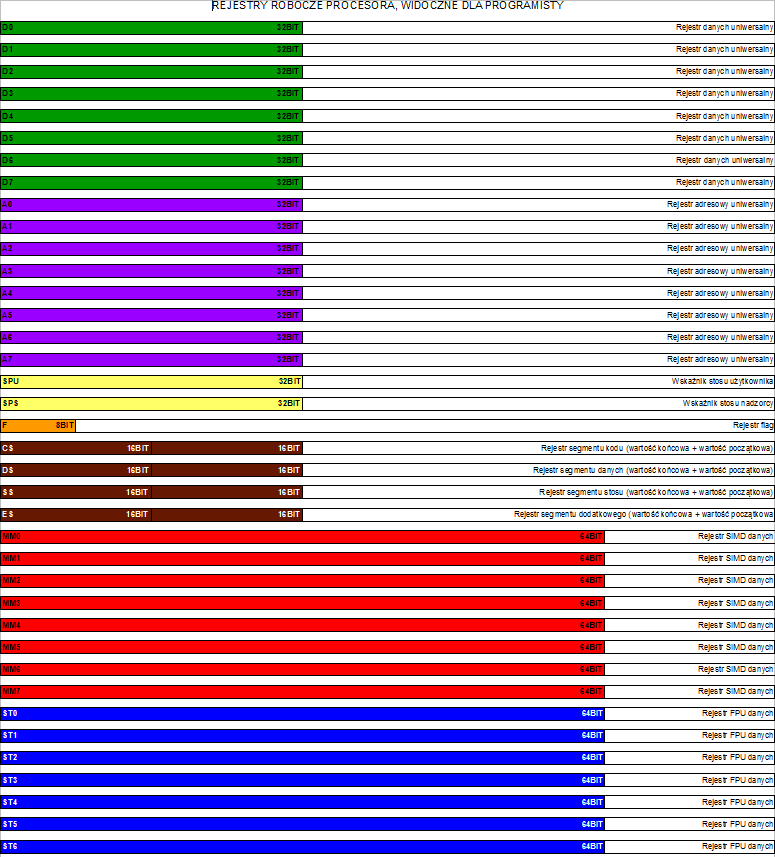 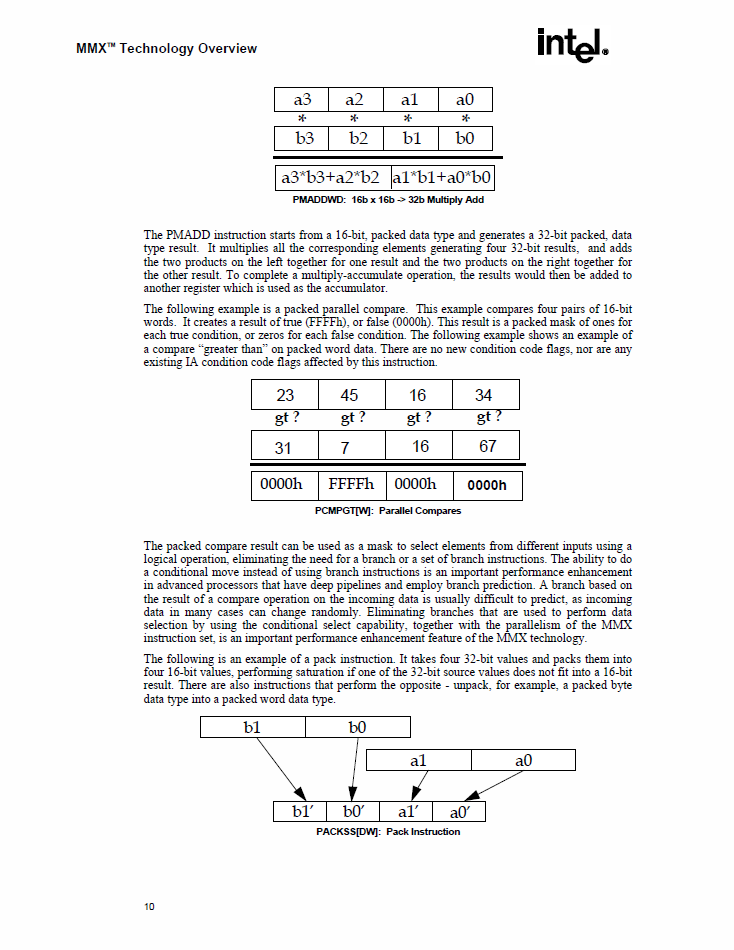 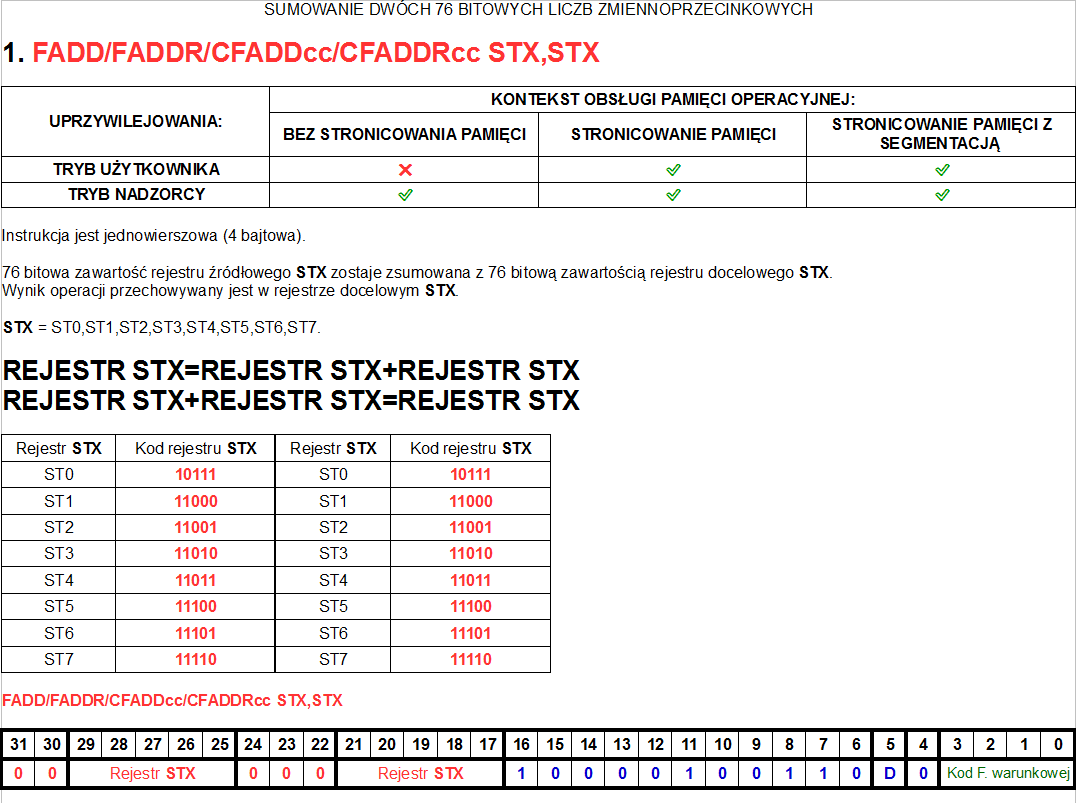 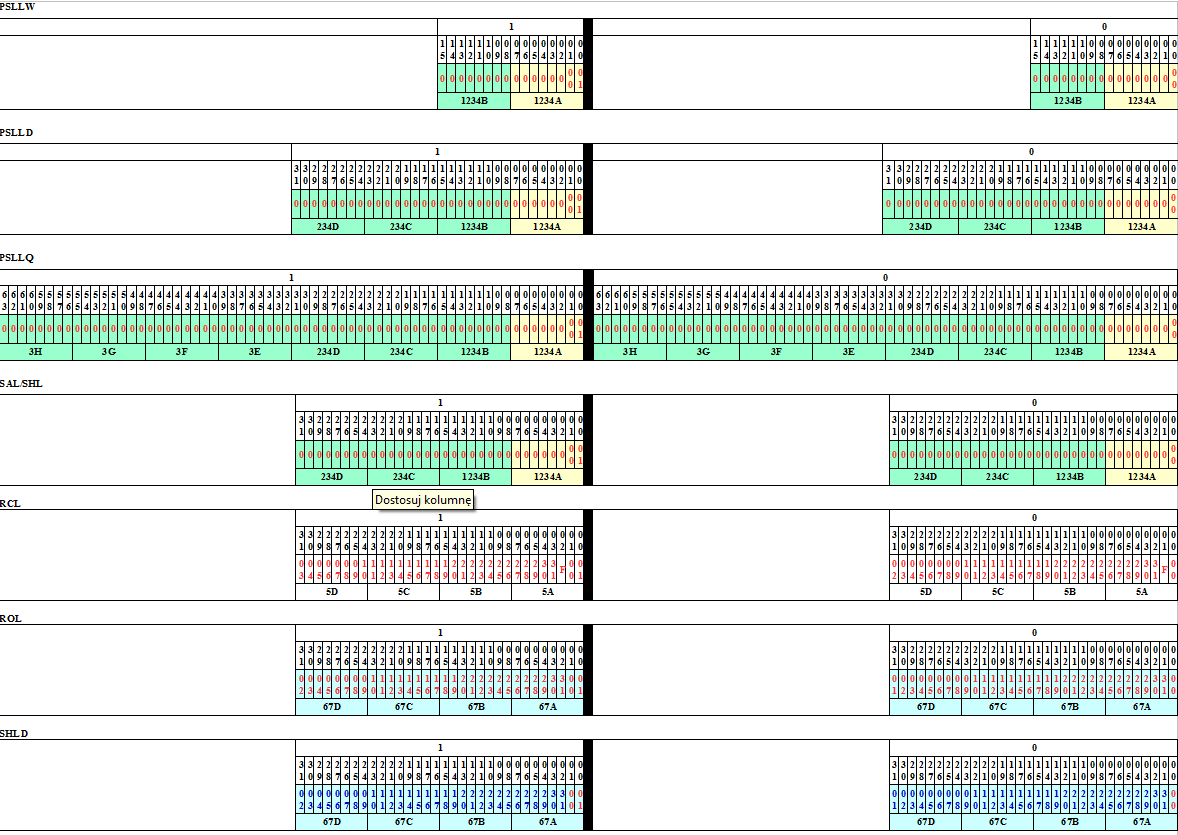 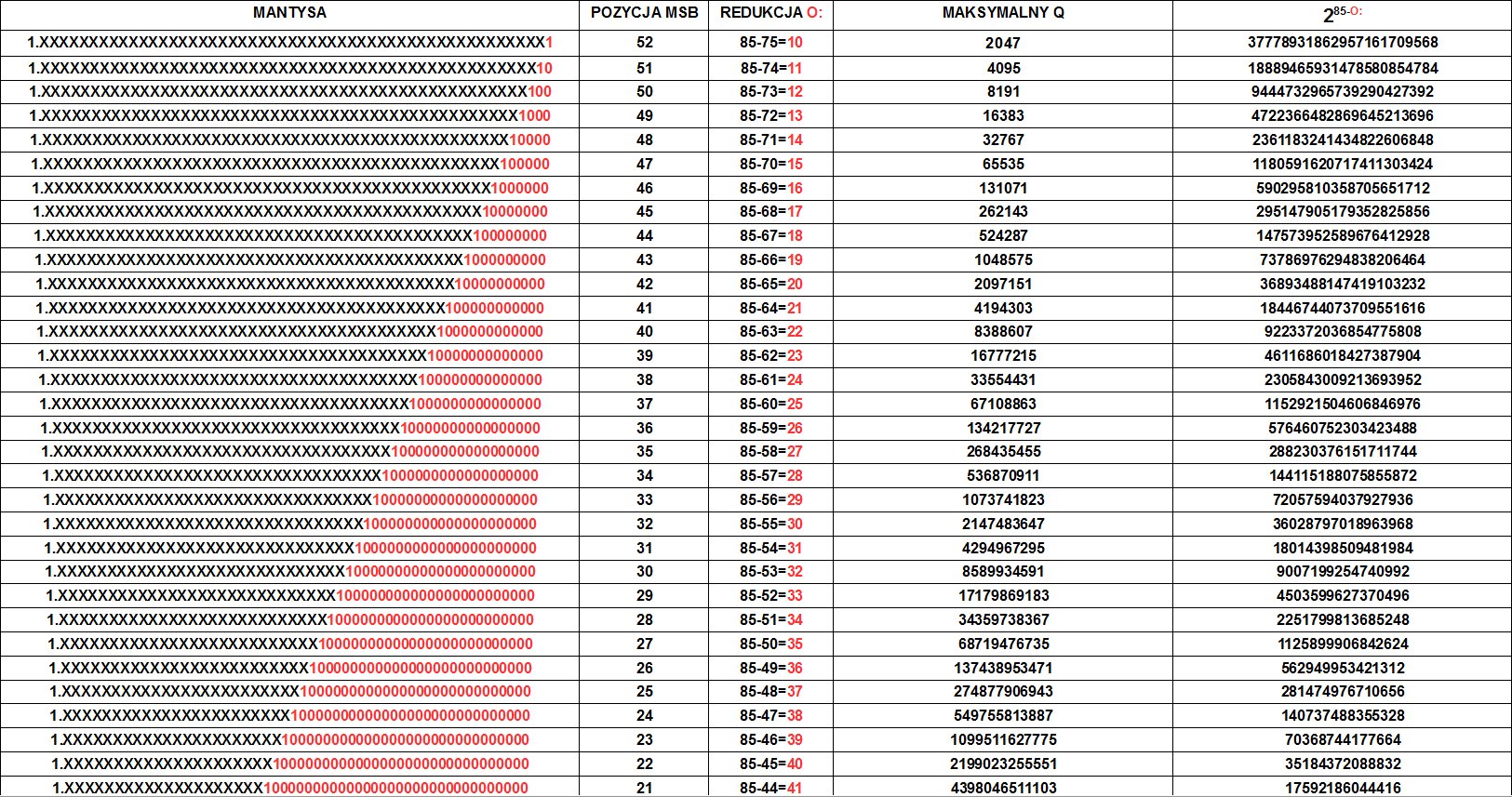 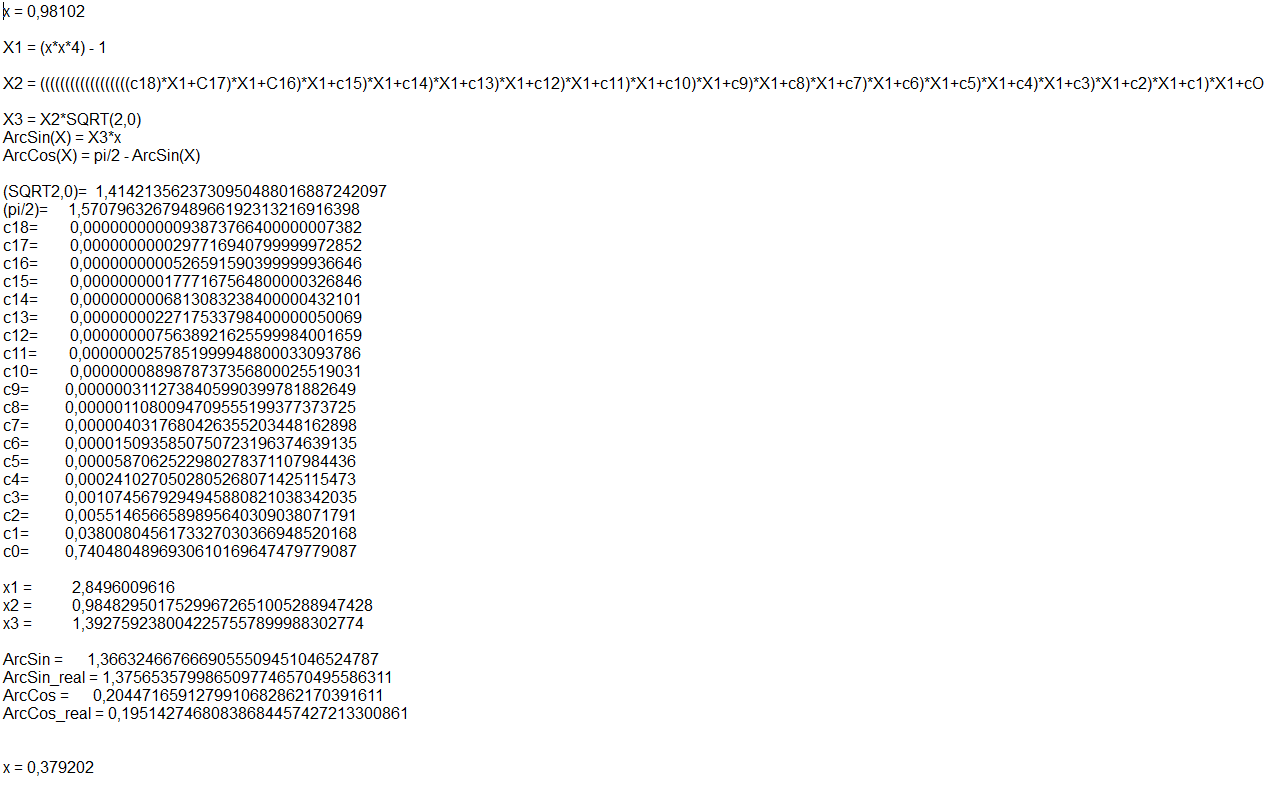 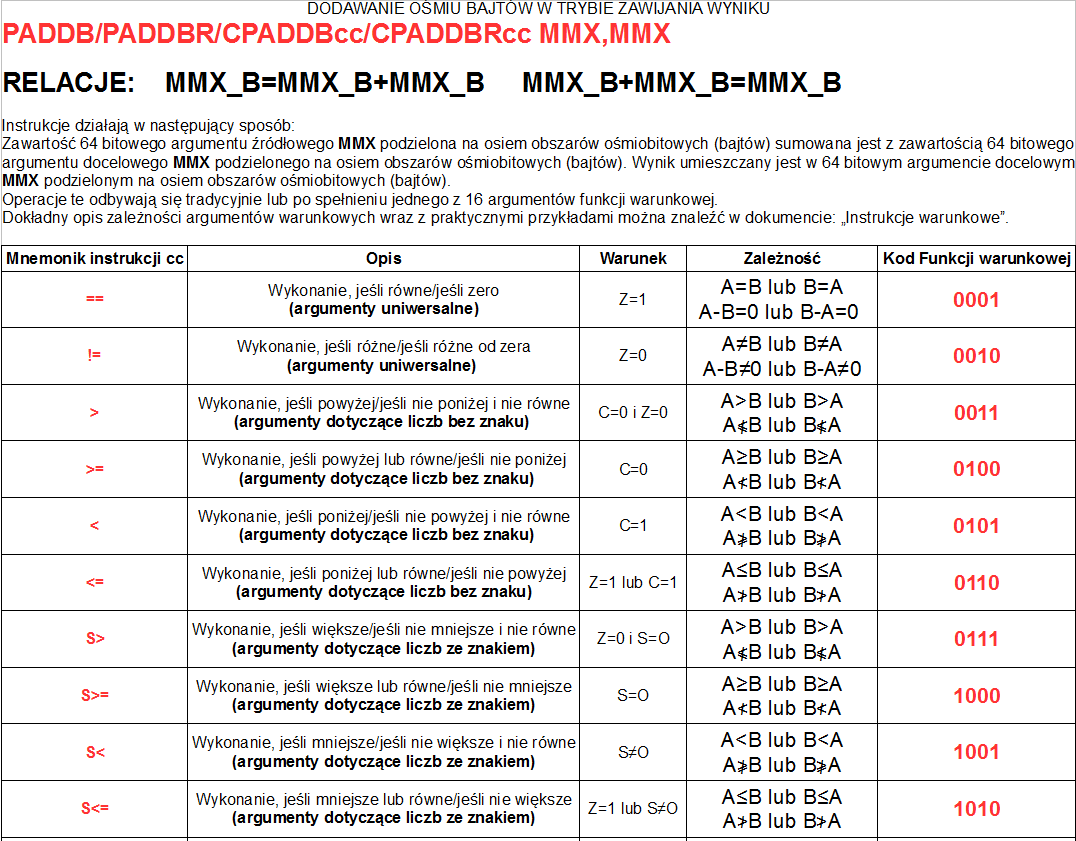 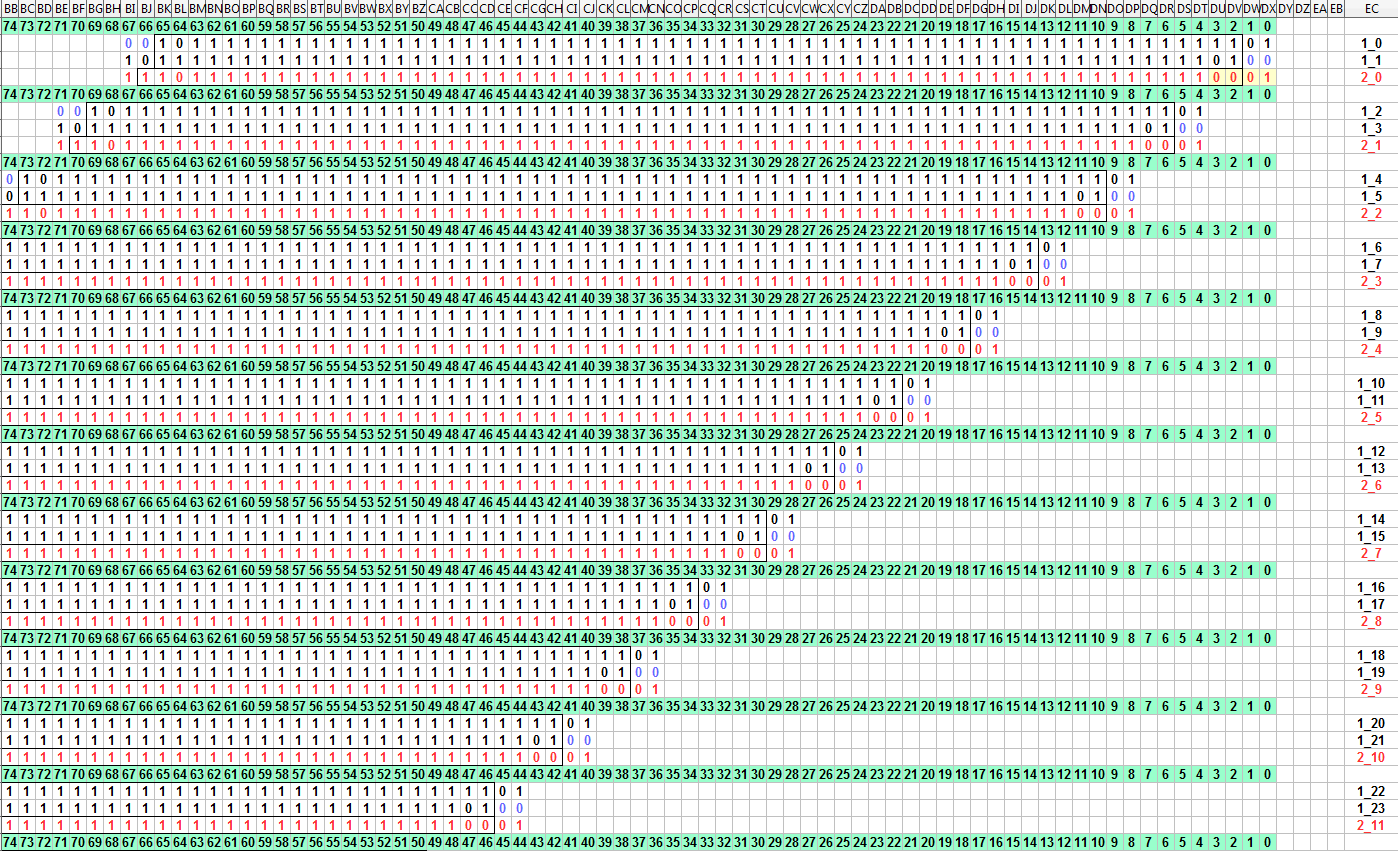 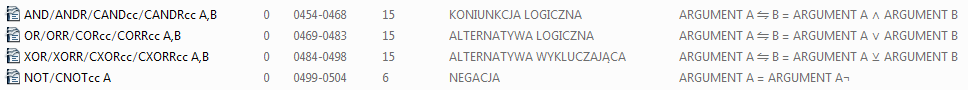 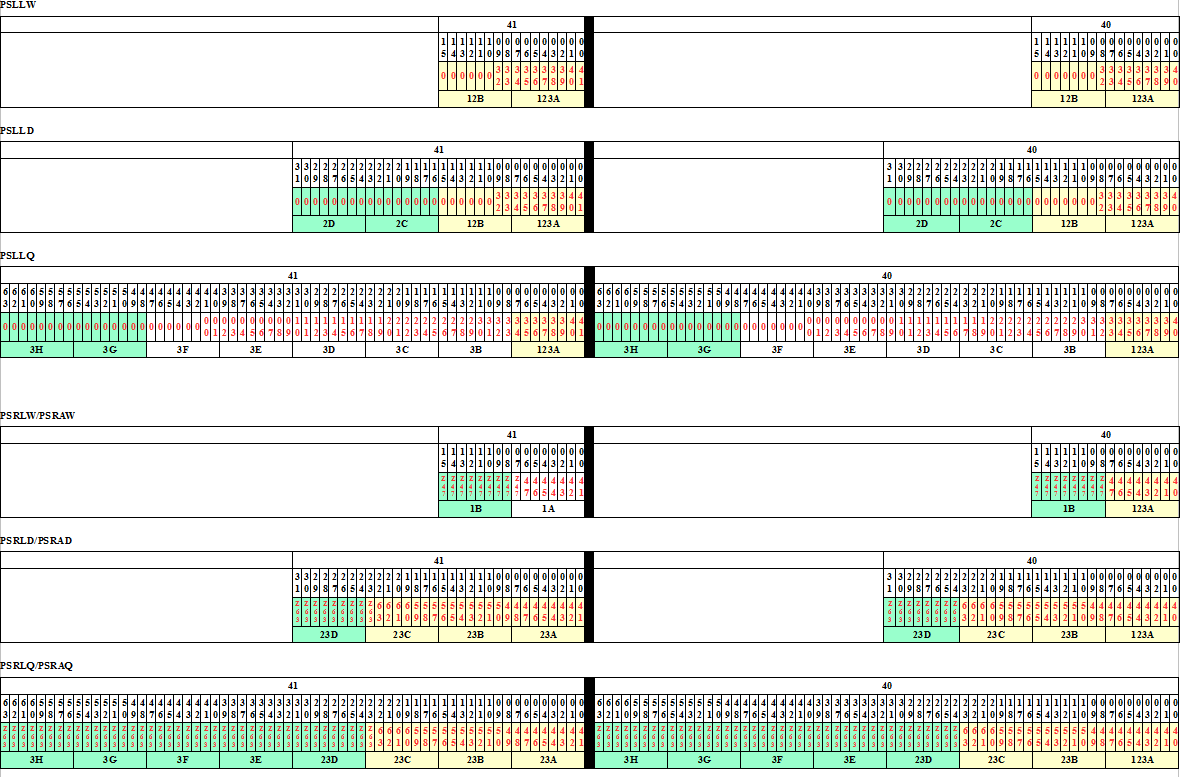 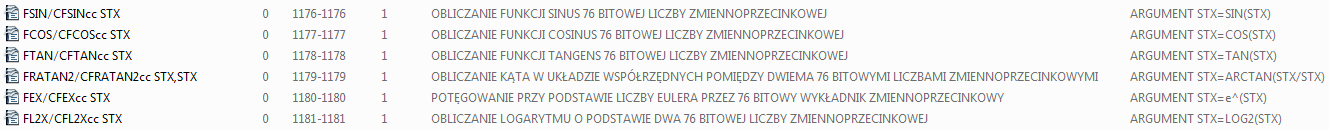 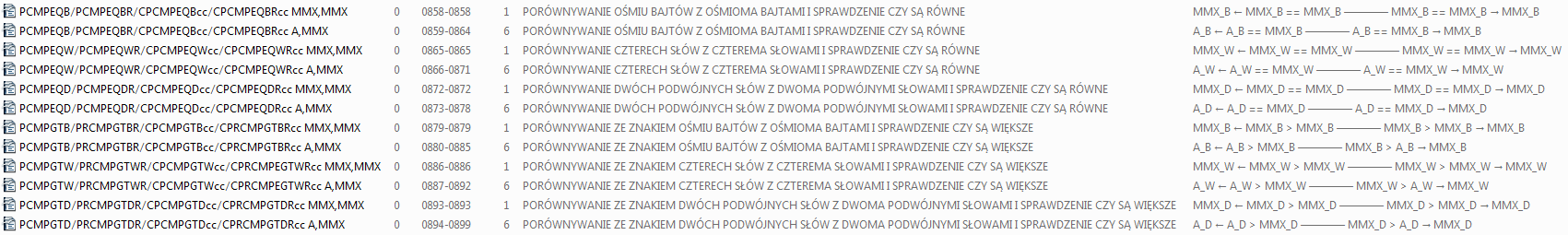 NOWY CEL
 KOMPUTER NA UKŁADACH TTL
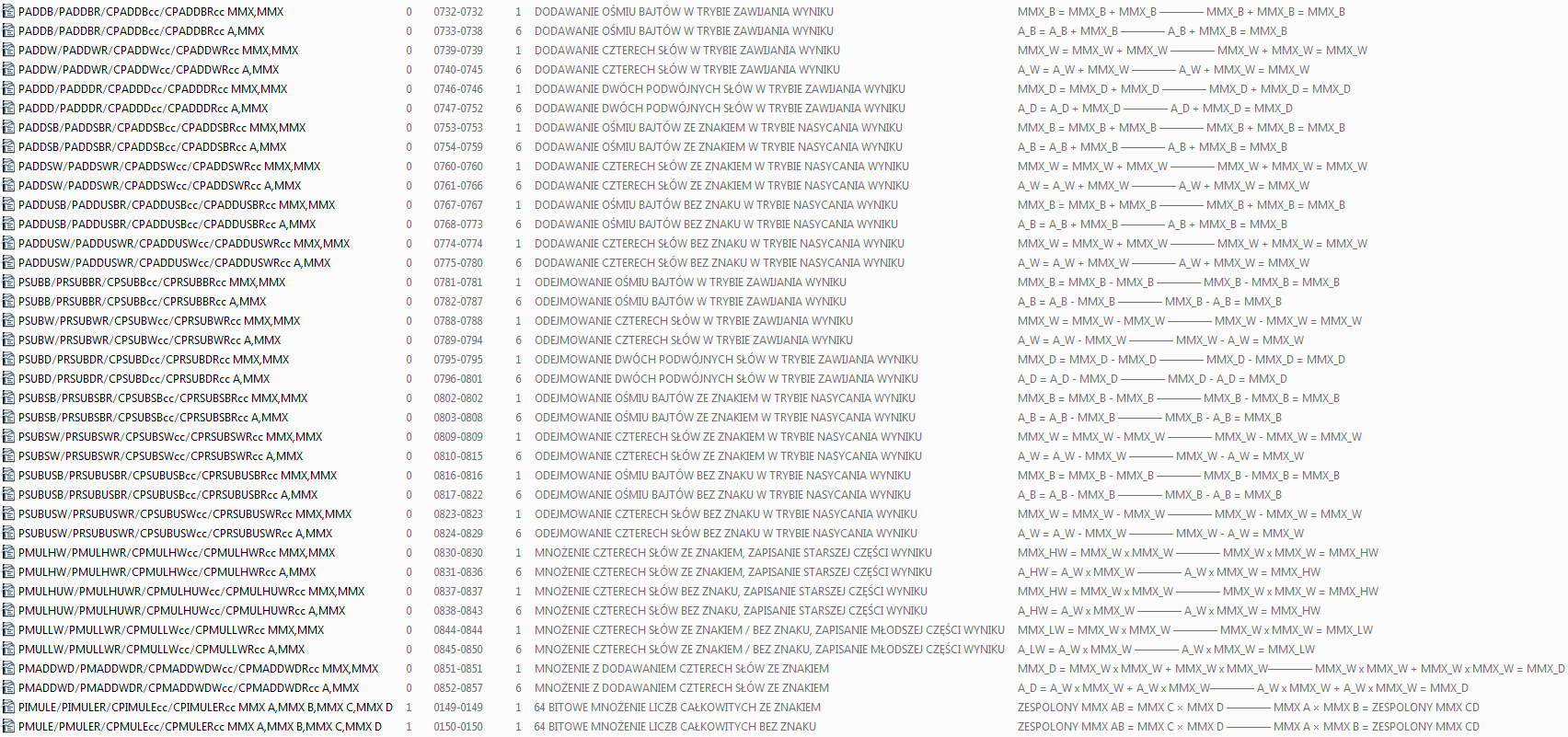 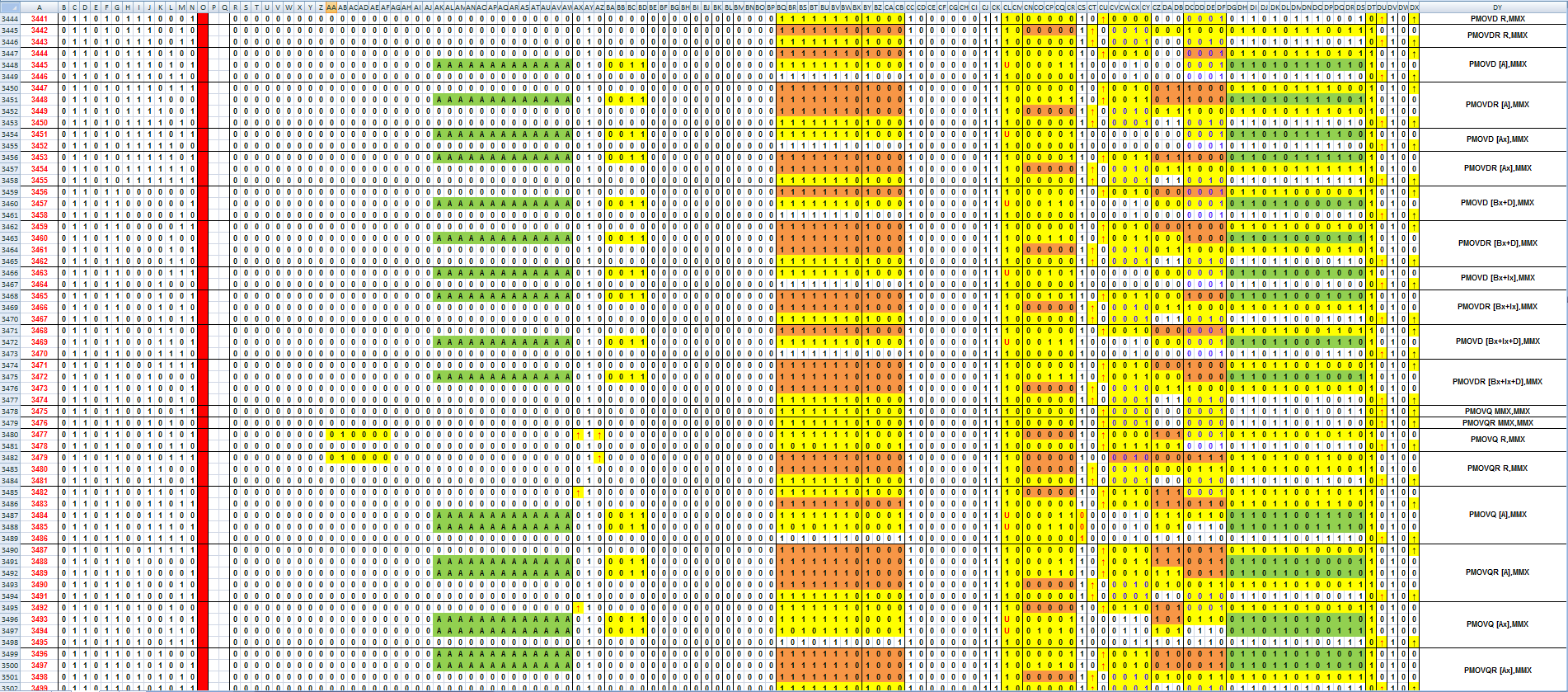 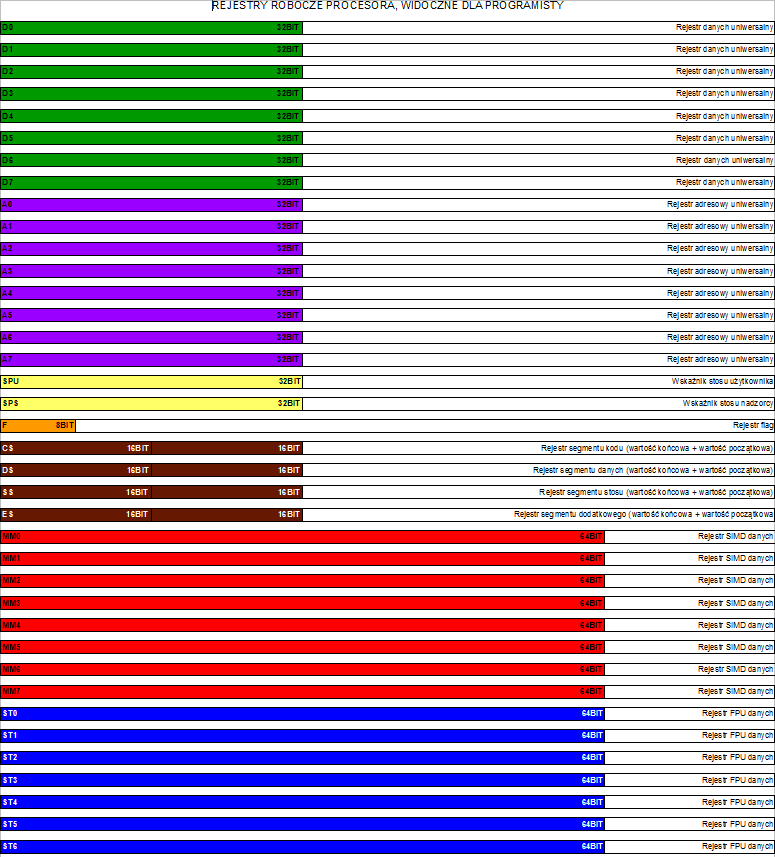 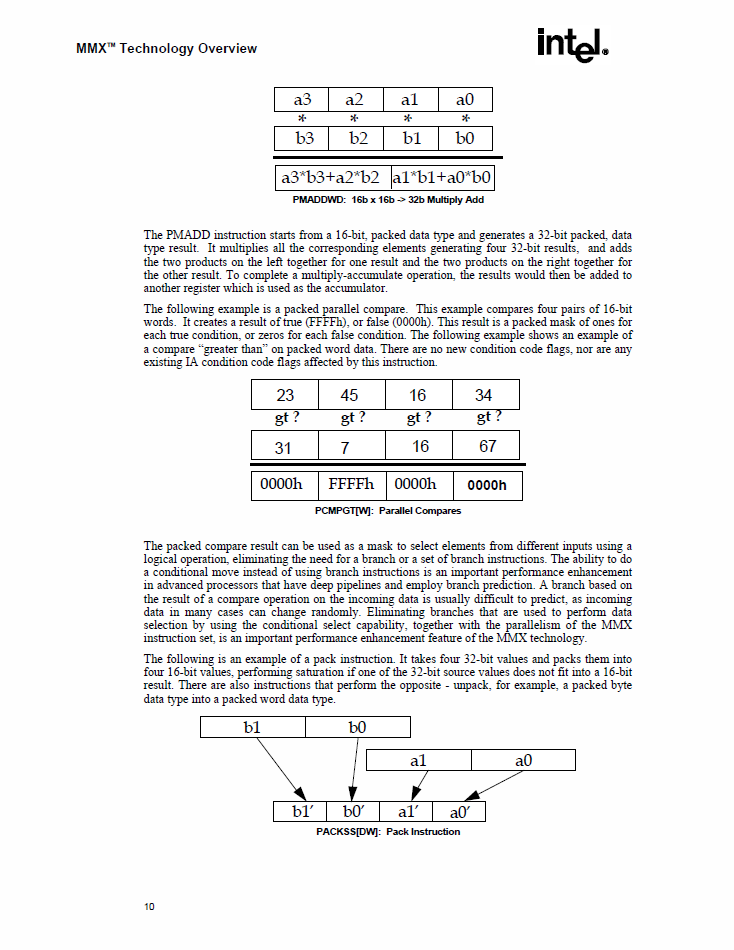 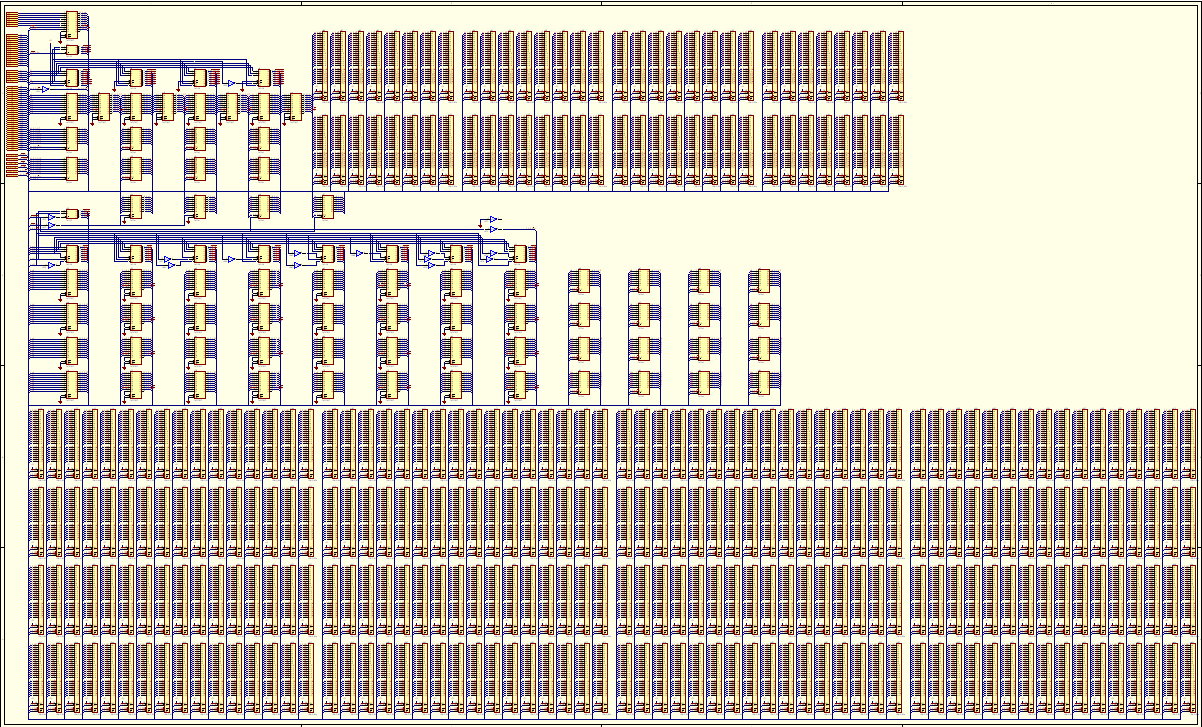 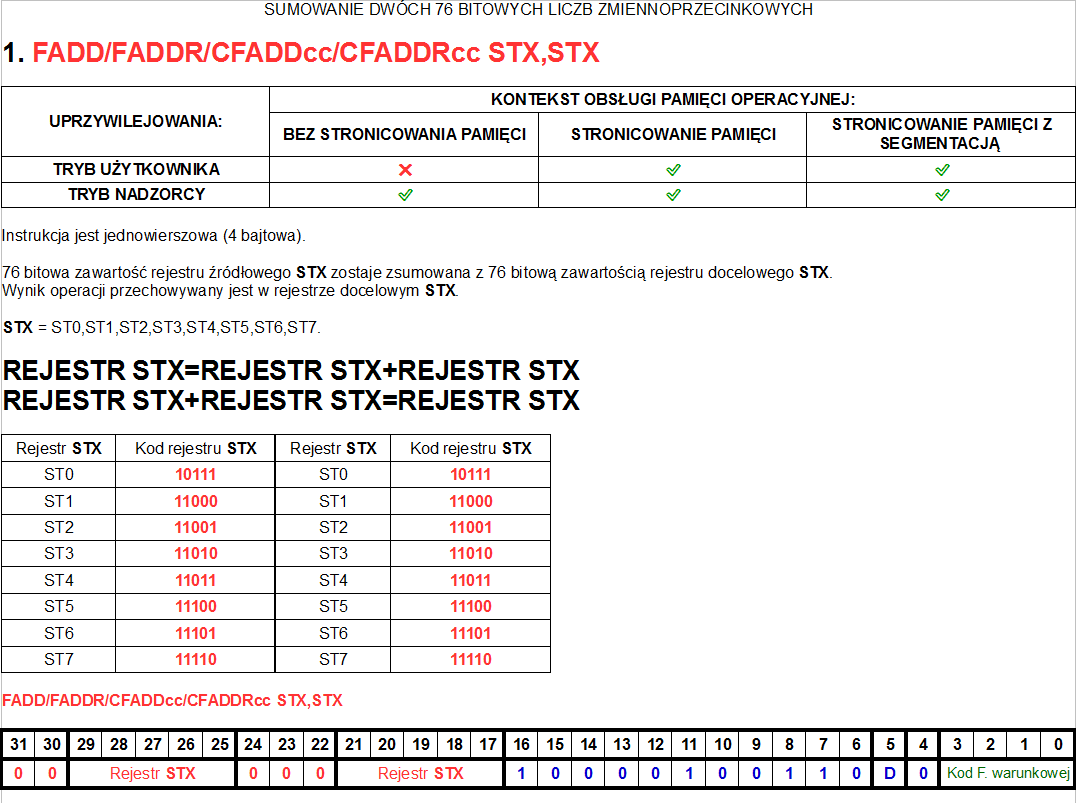 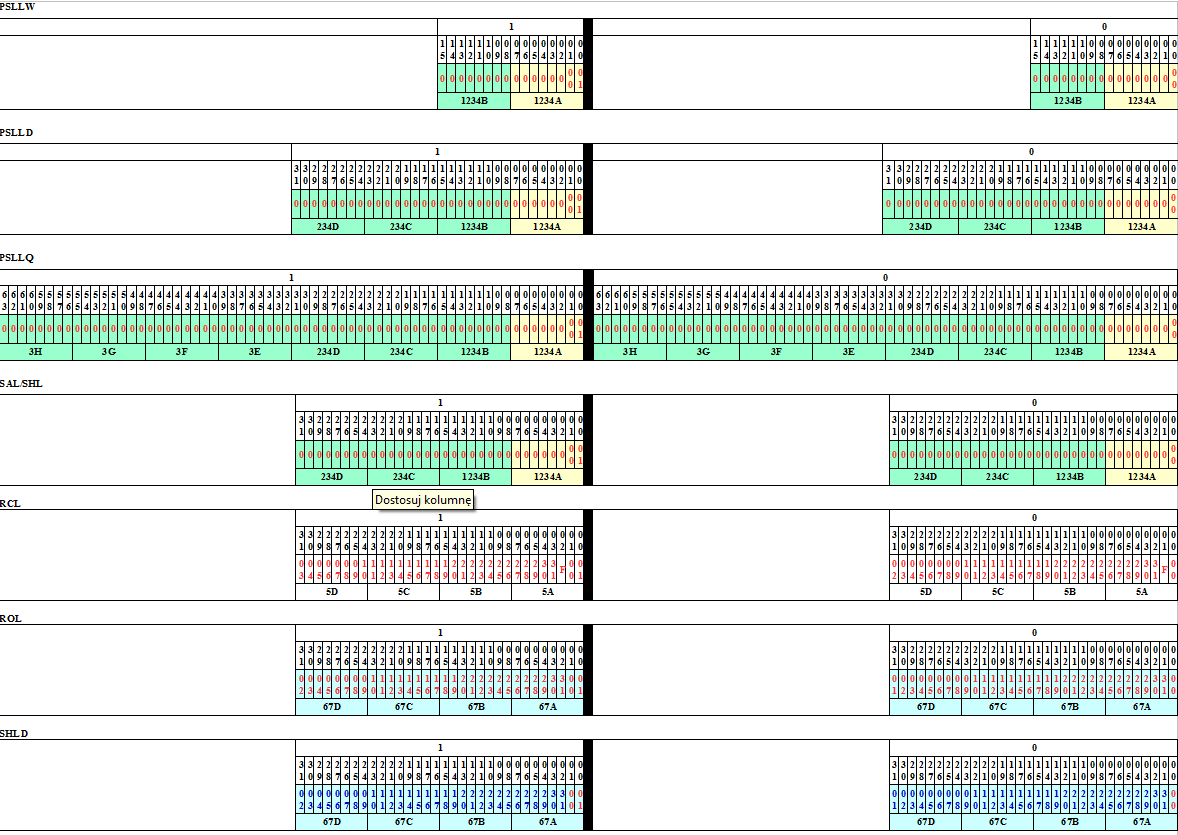 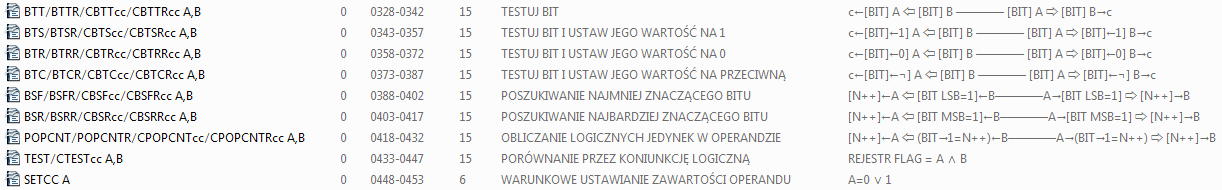 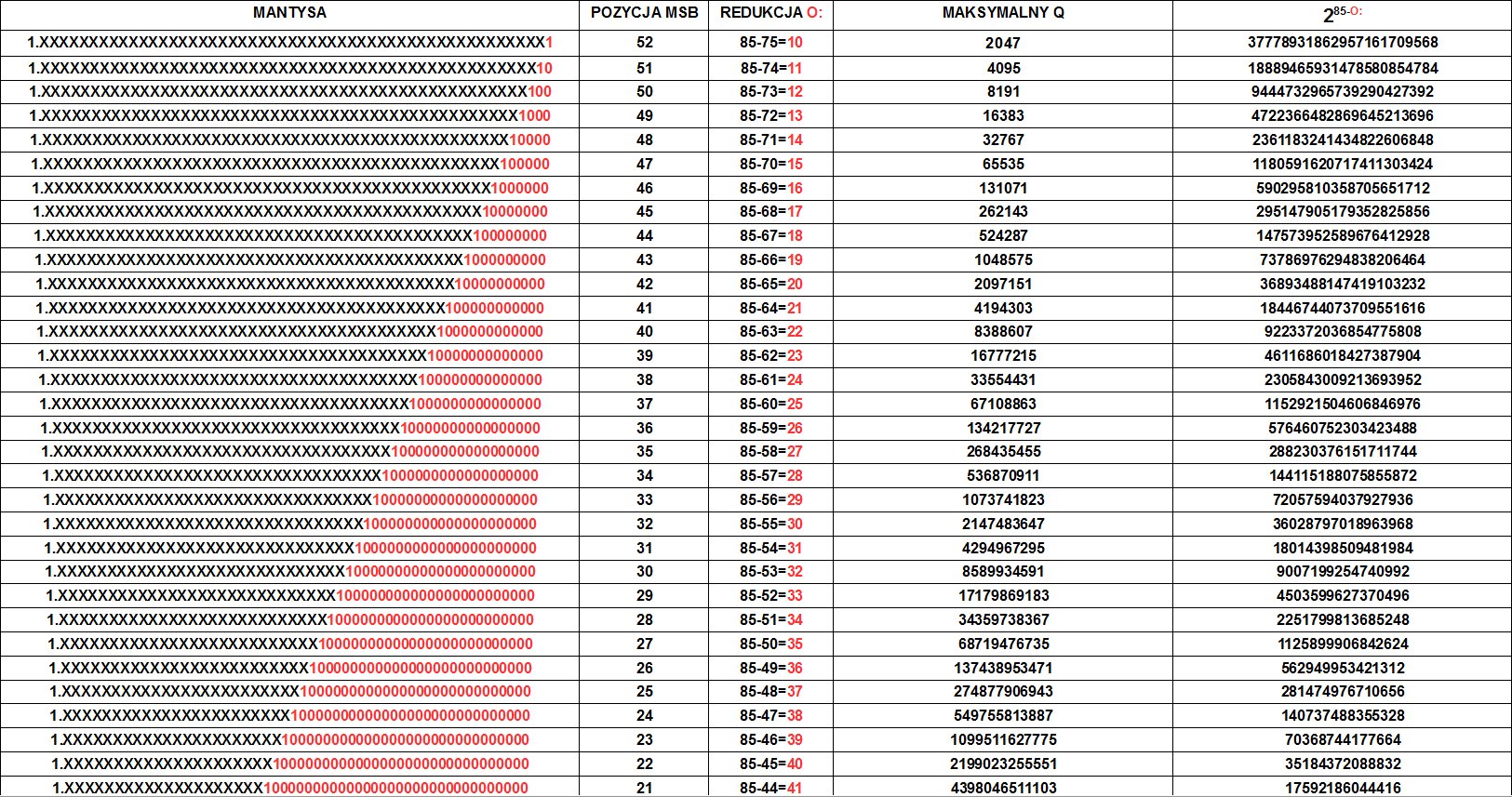 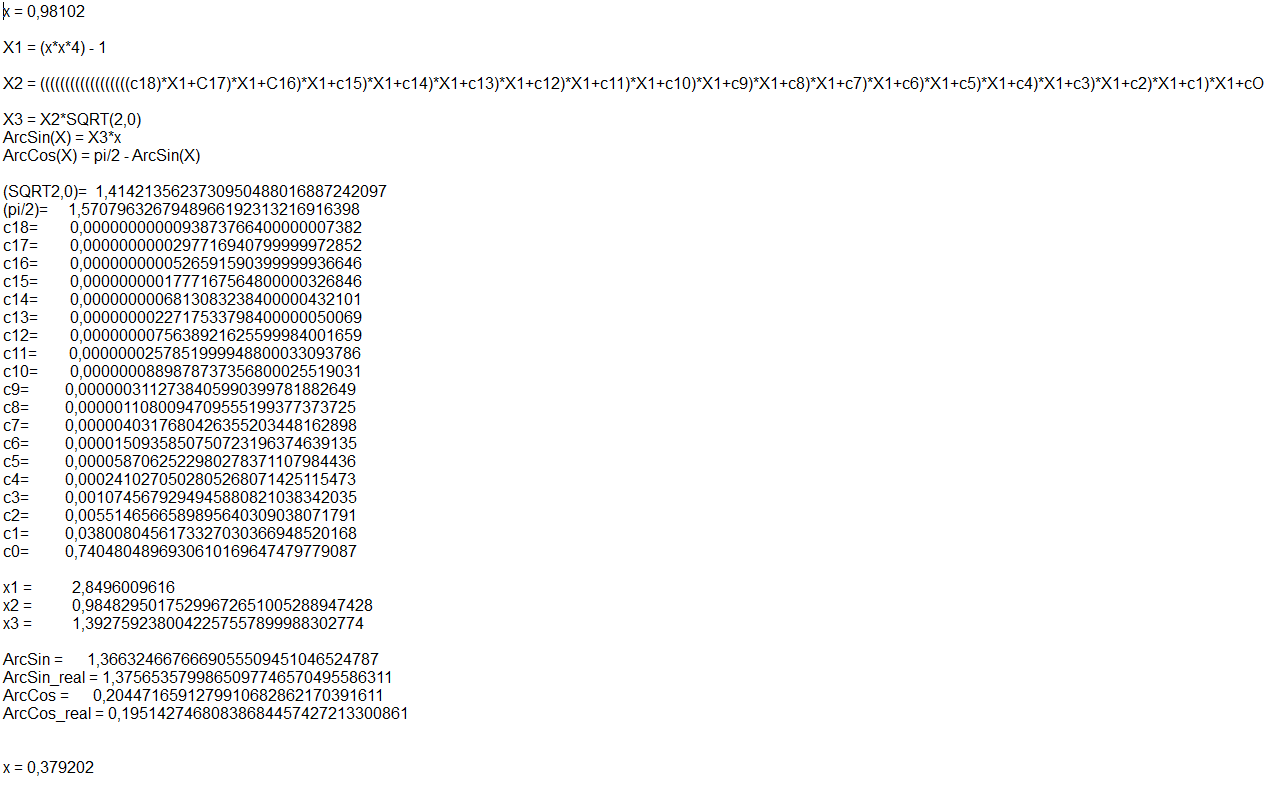 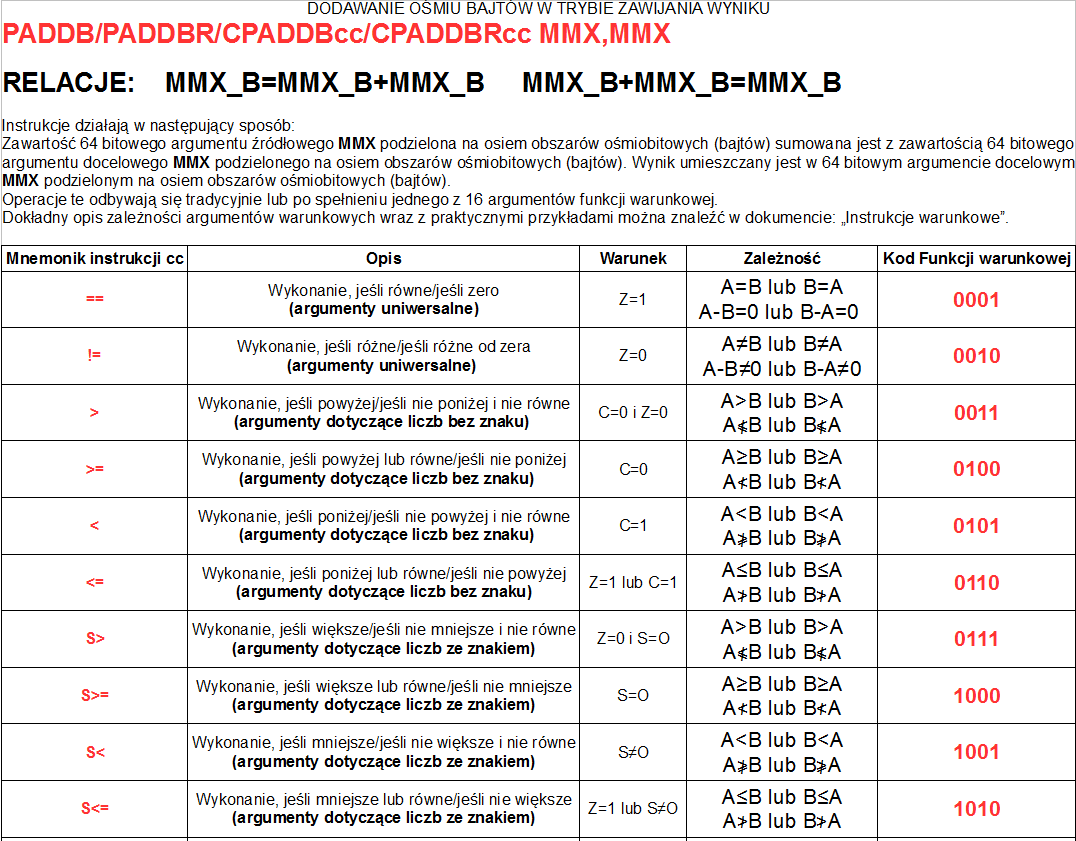 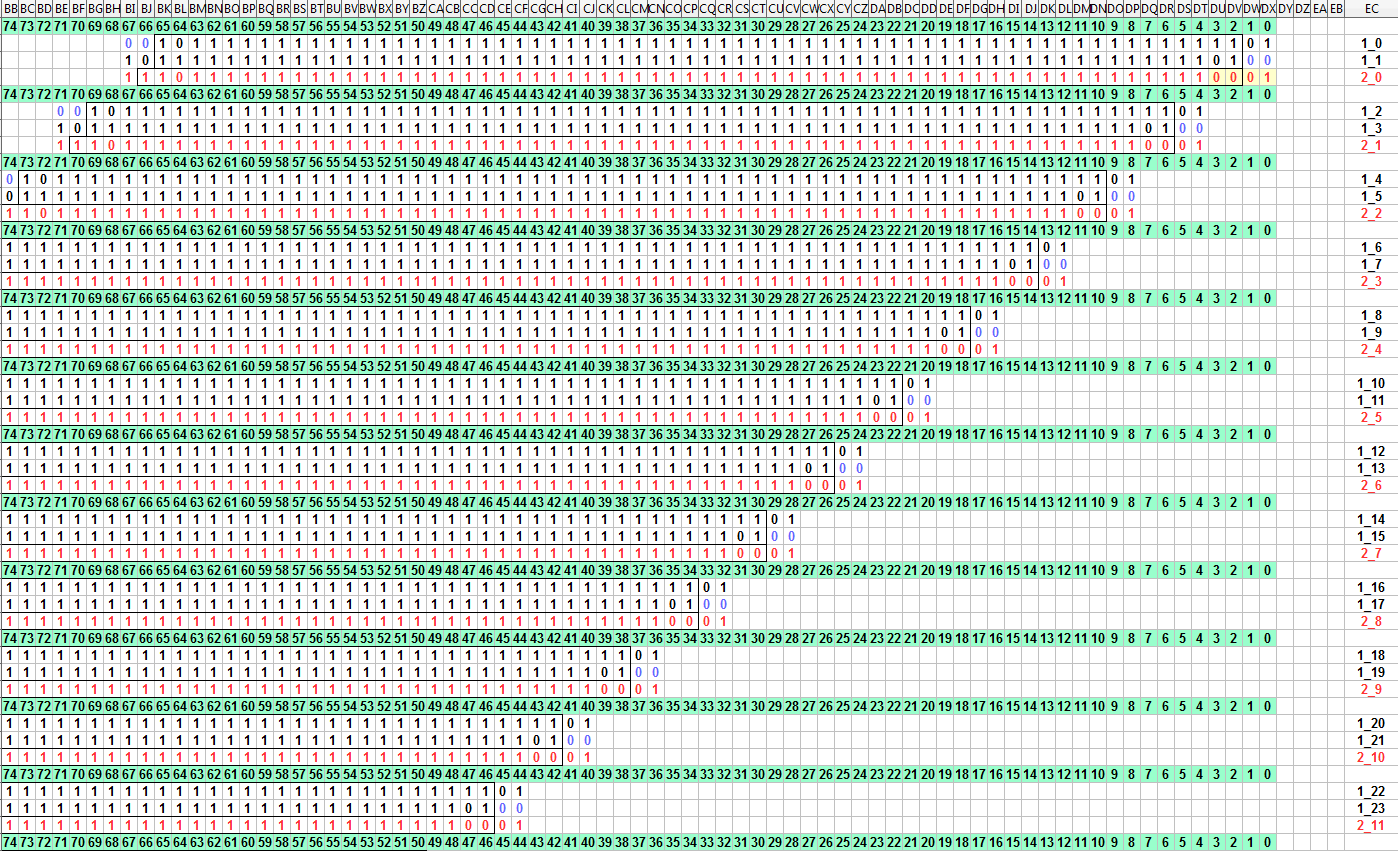 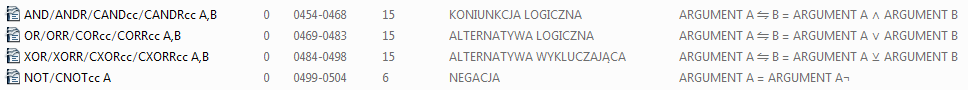 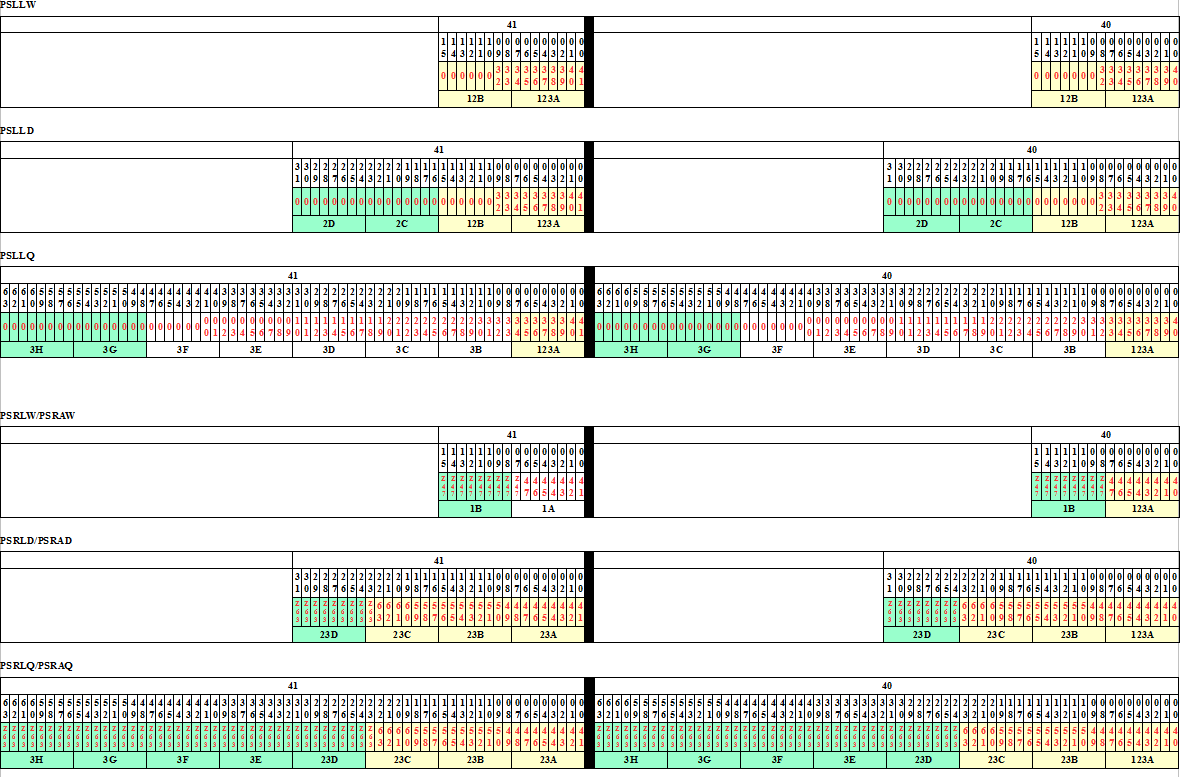 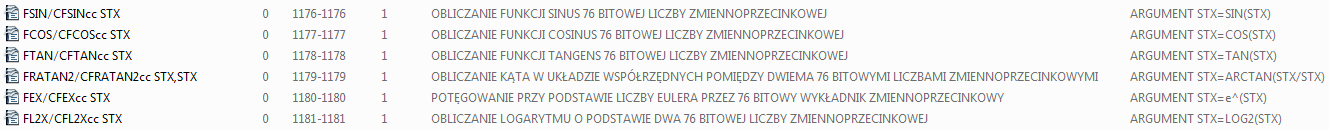 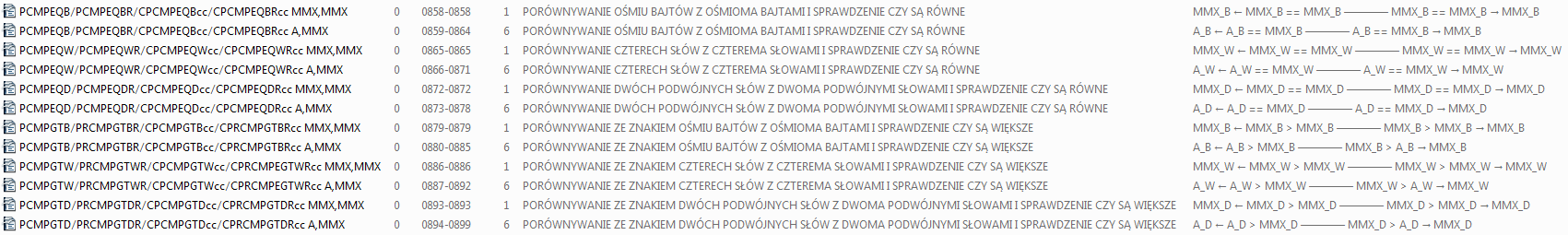 NOWY CEL
 KOMPUTER NA UKŁADACH TTL
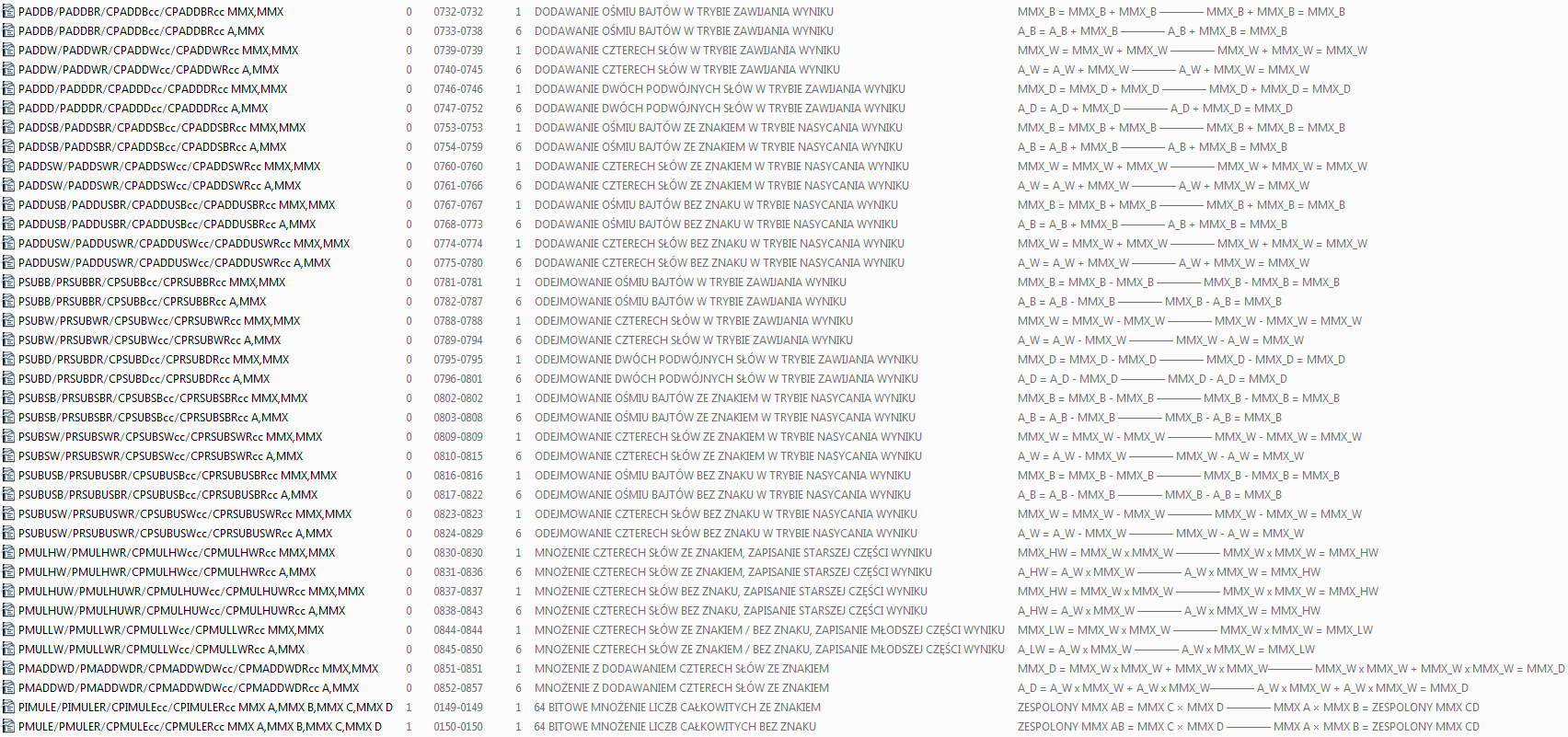 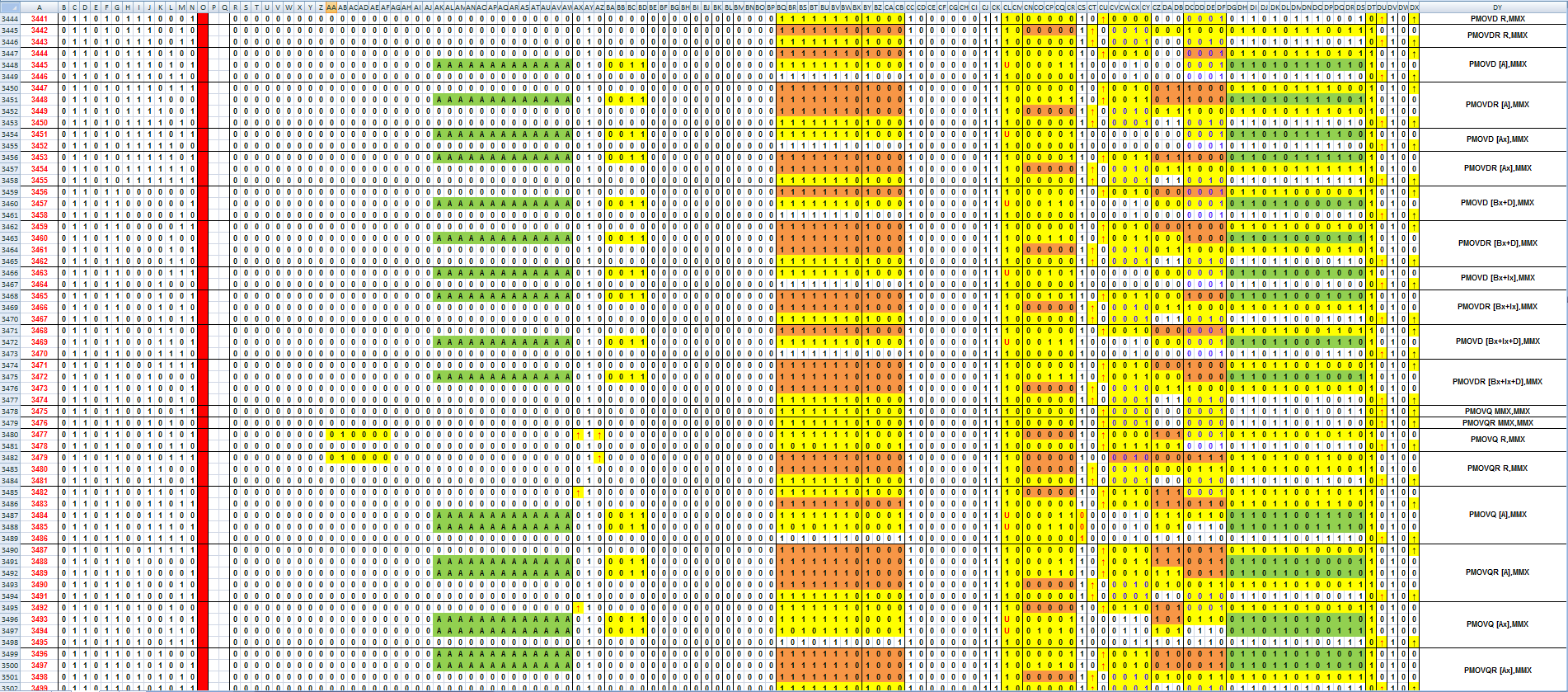 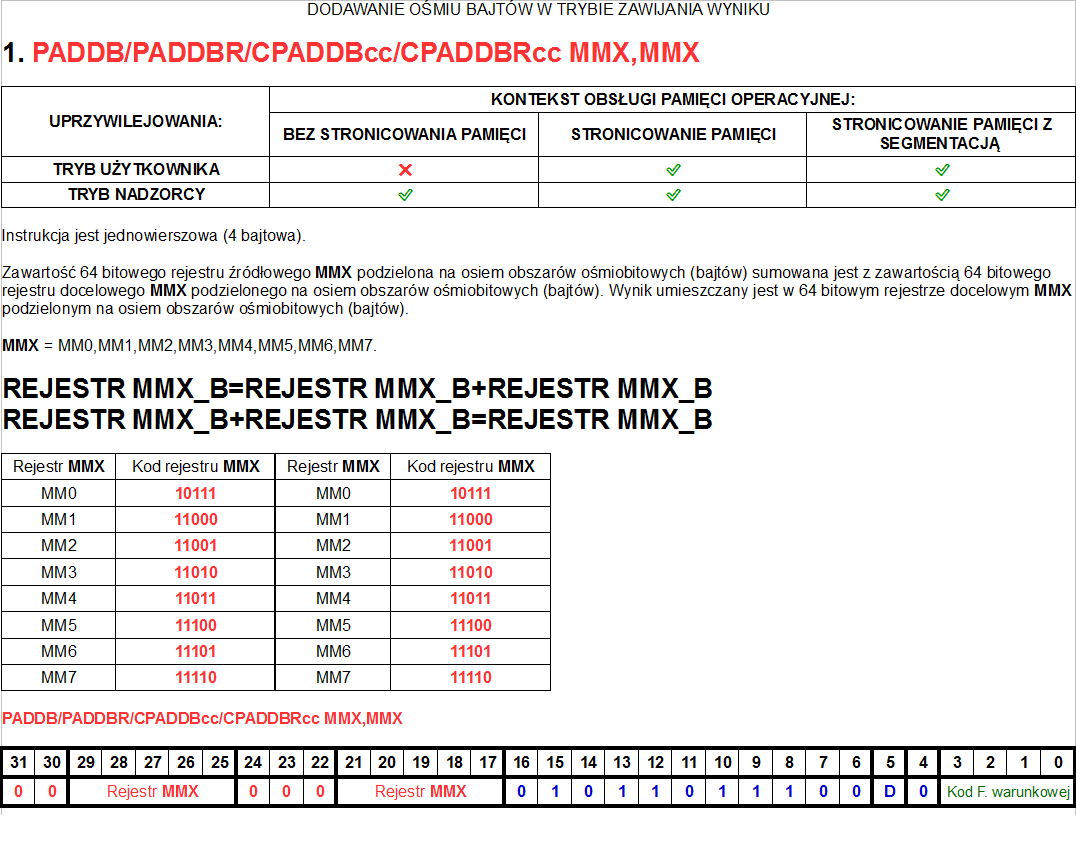 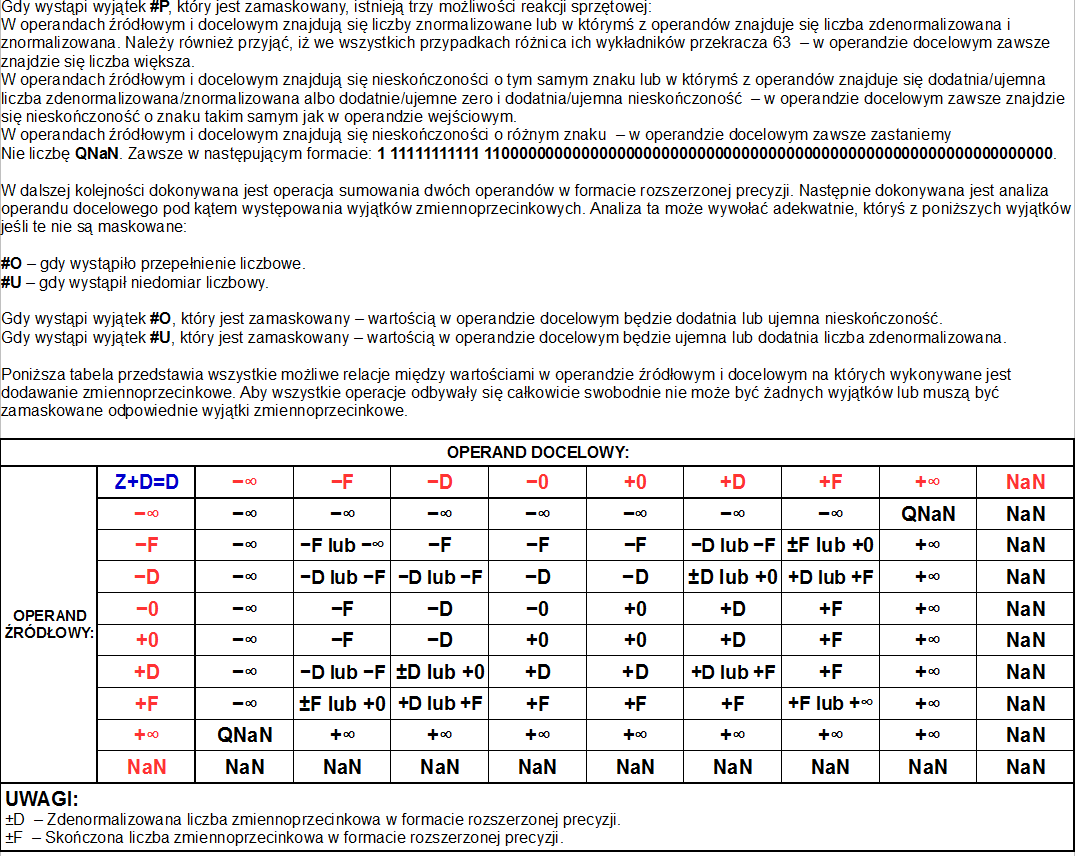 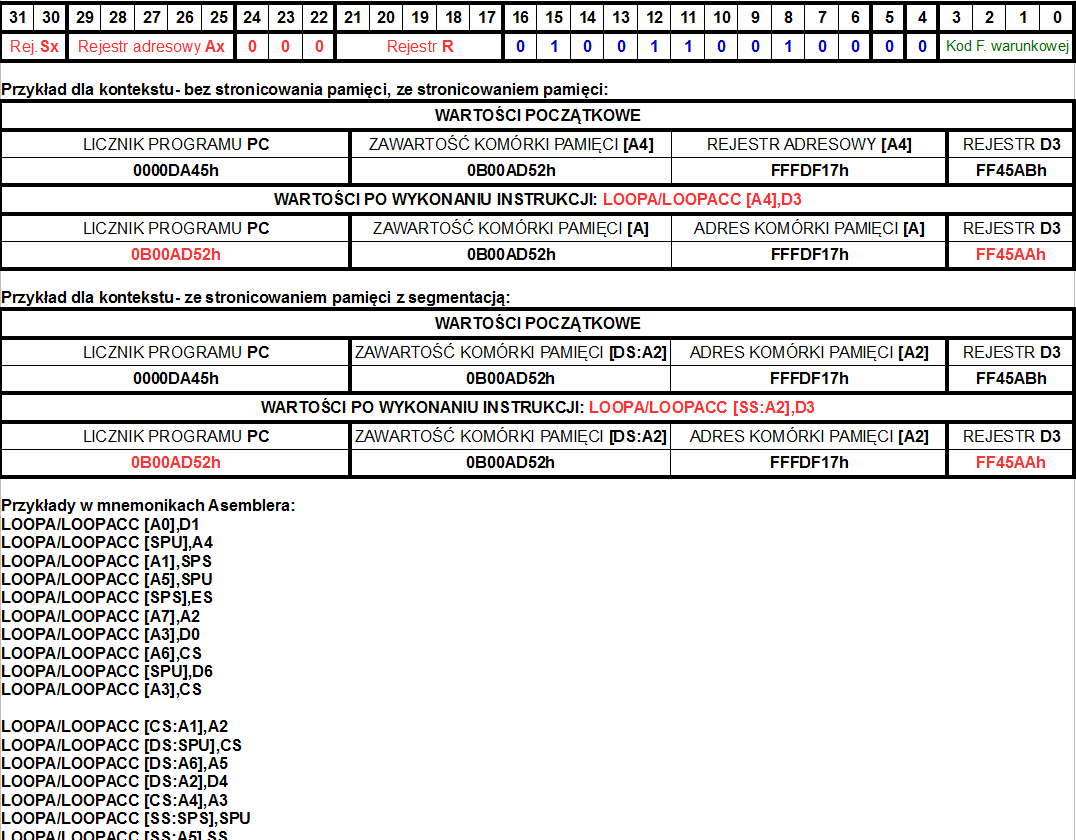 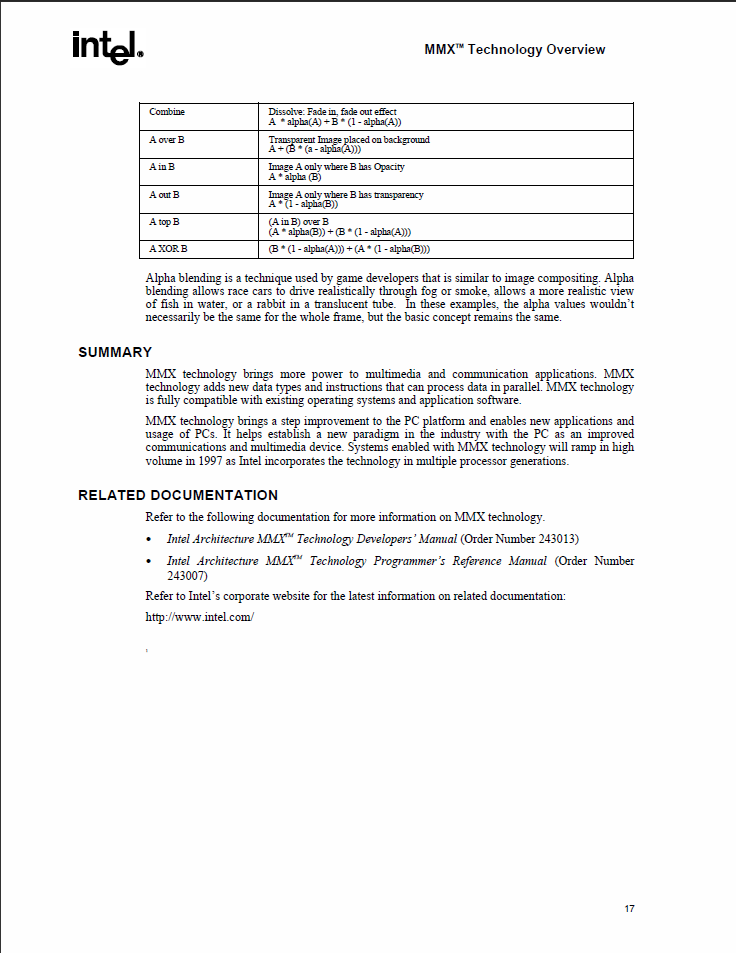 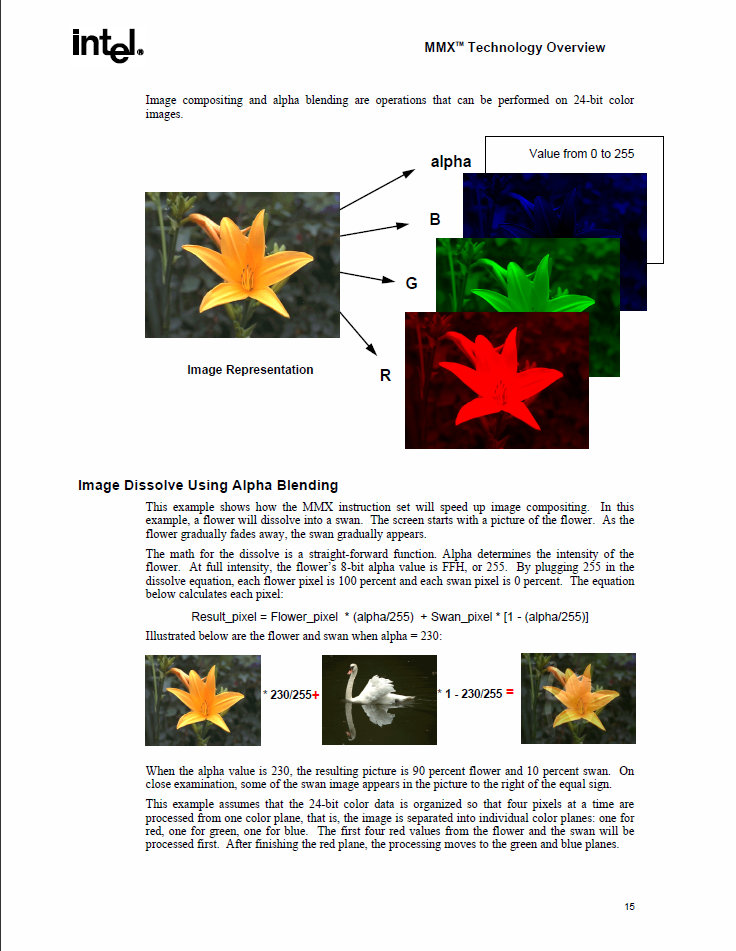 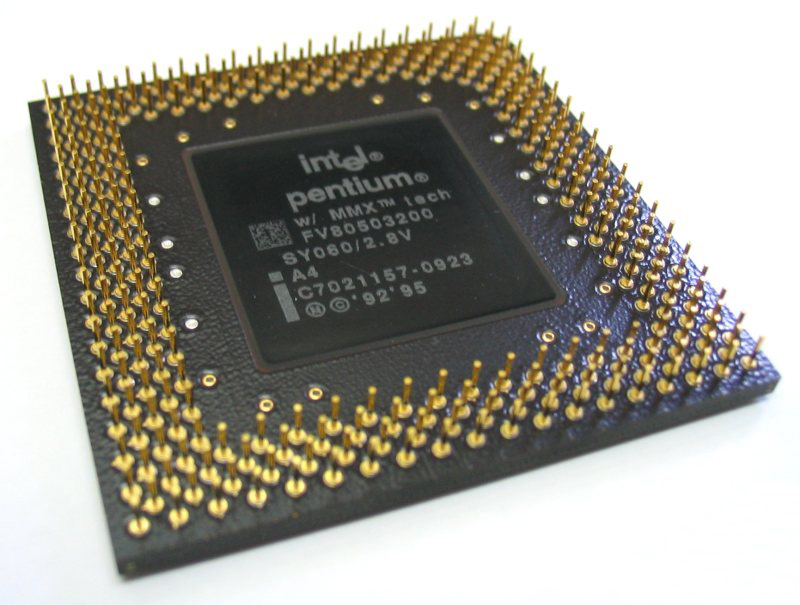 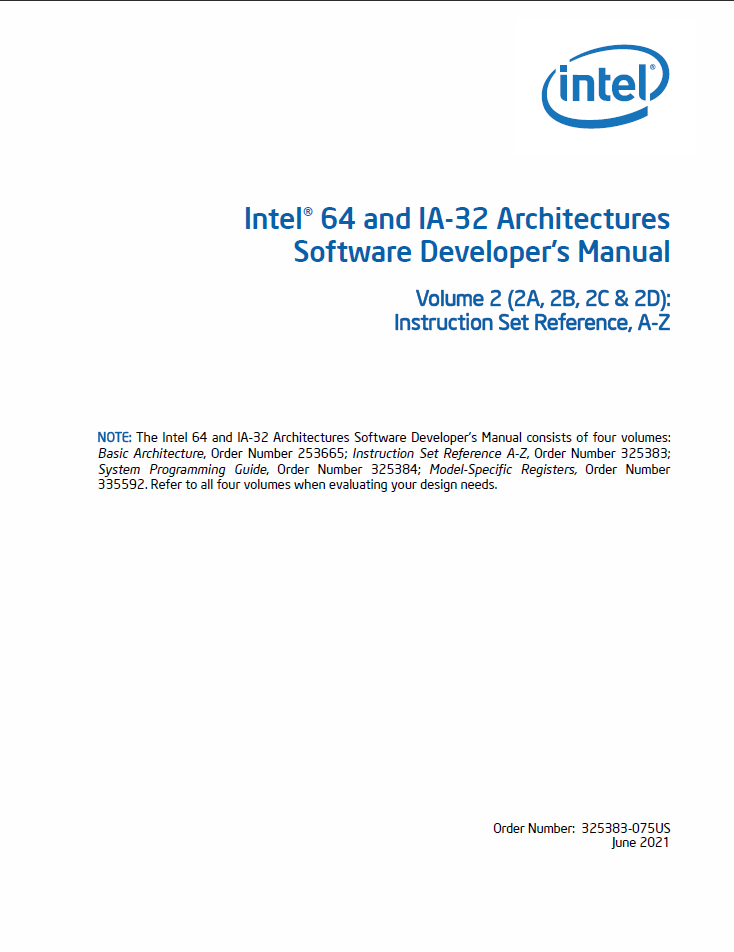 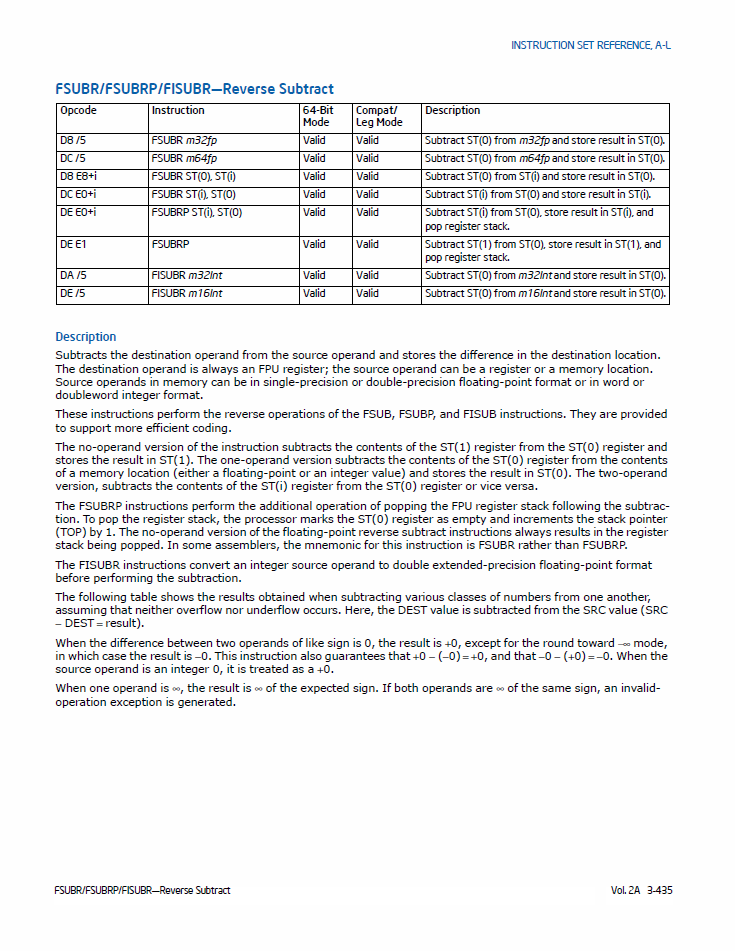 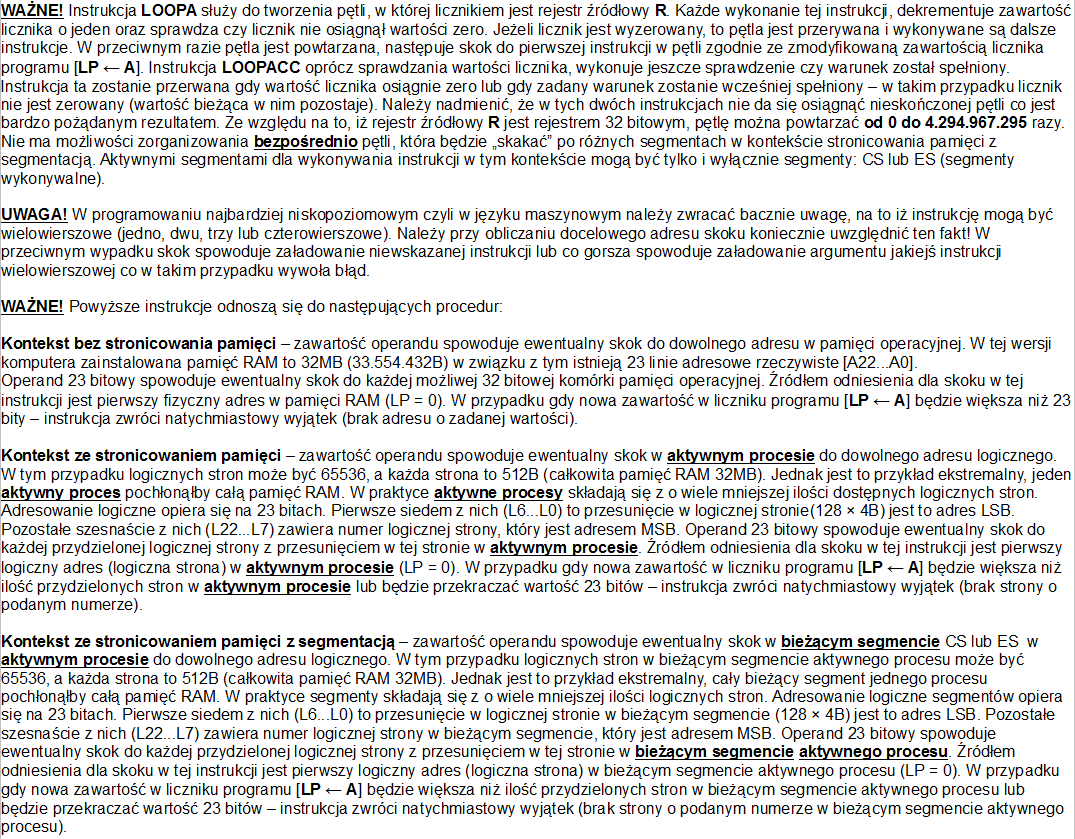 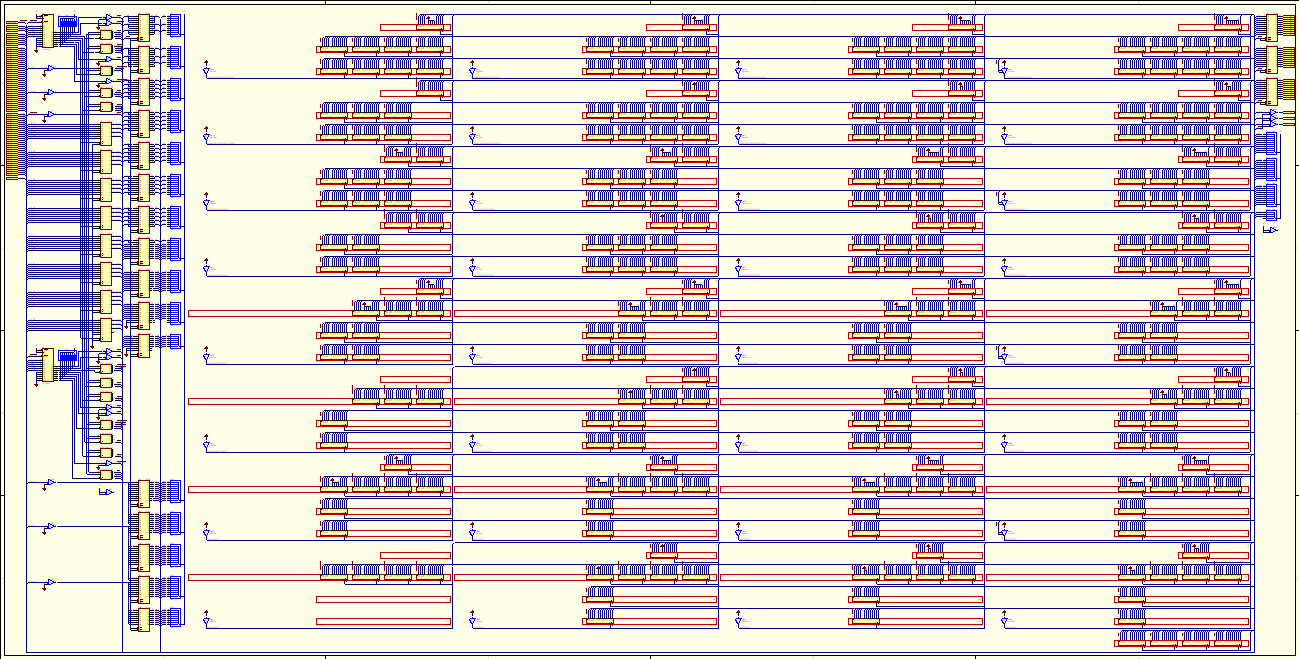 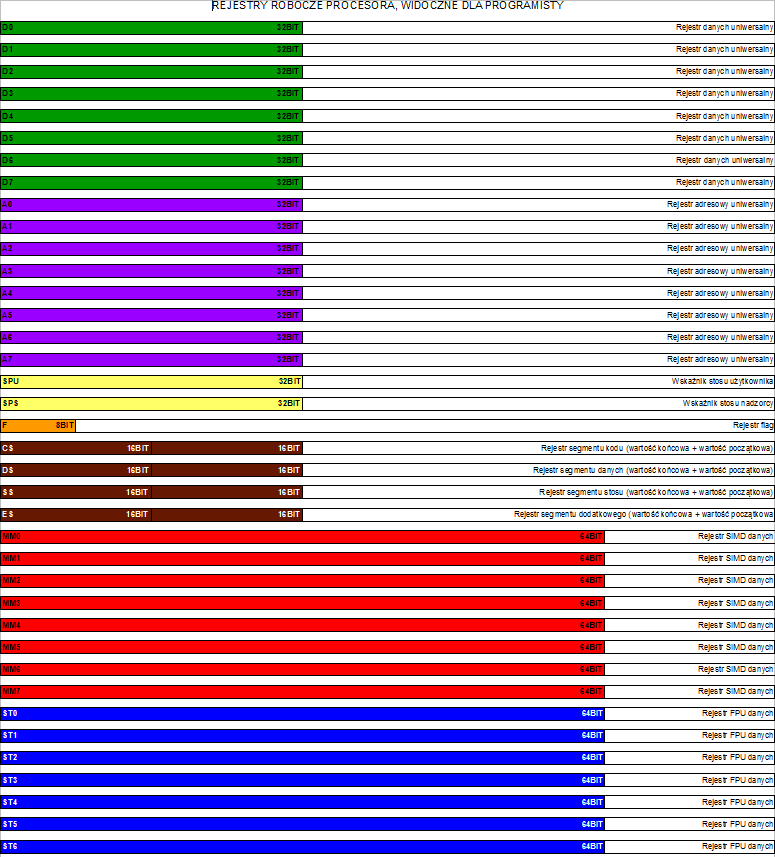 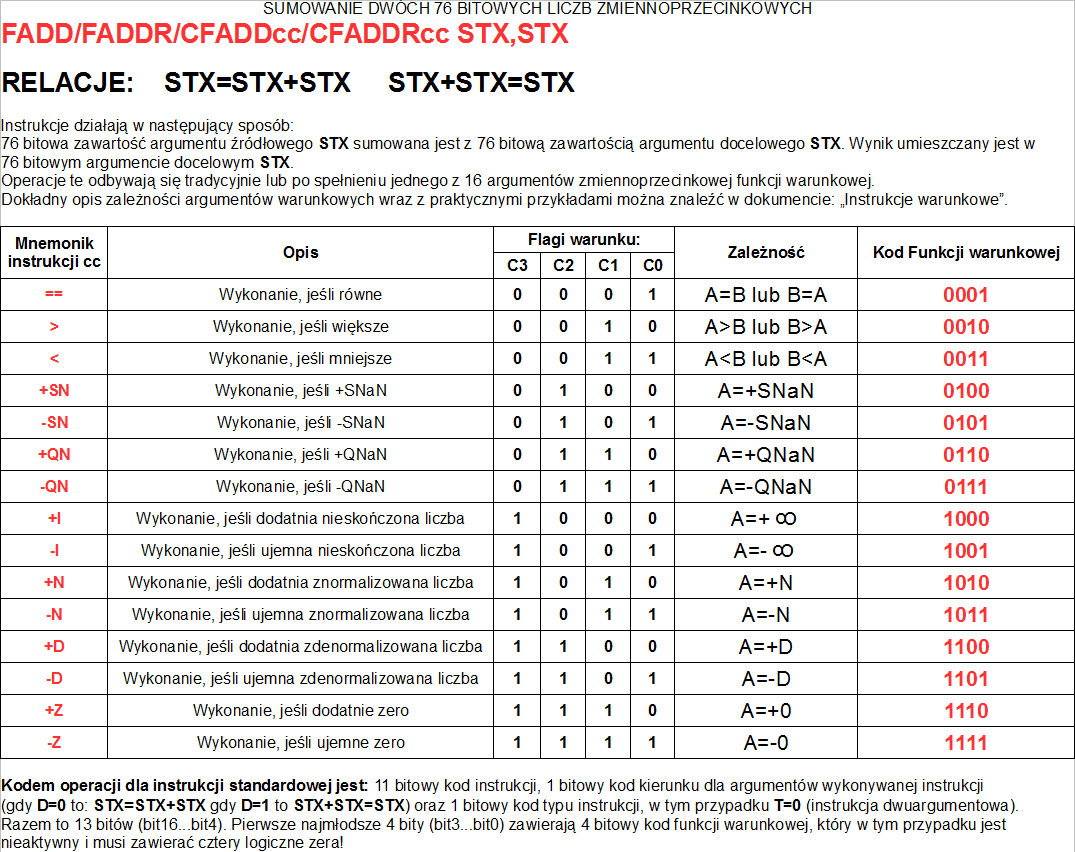 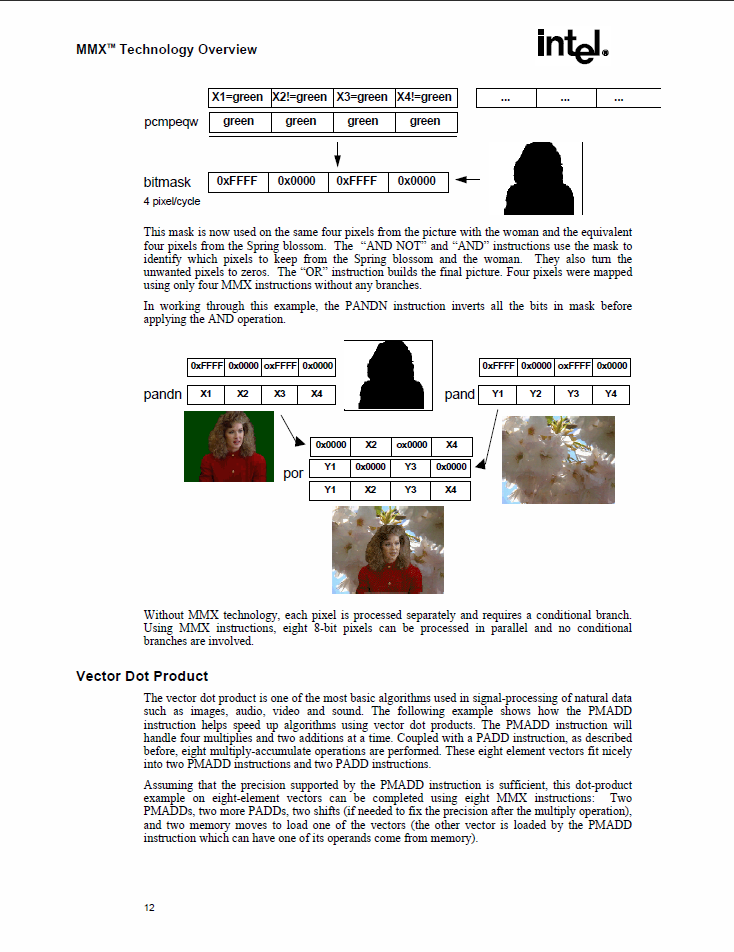 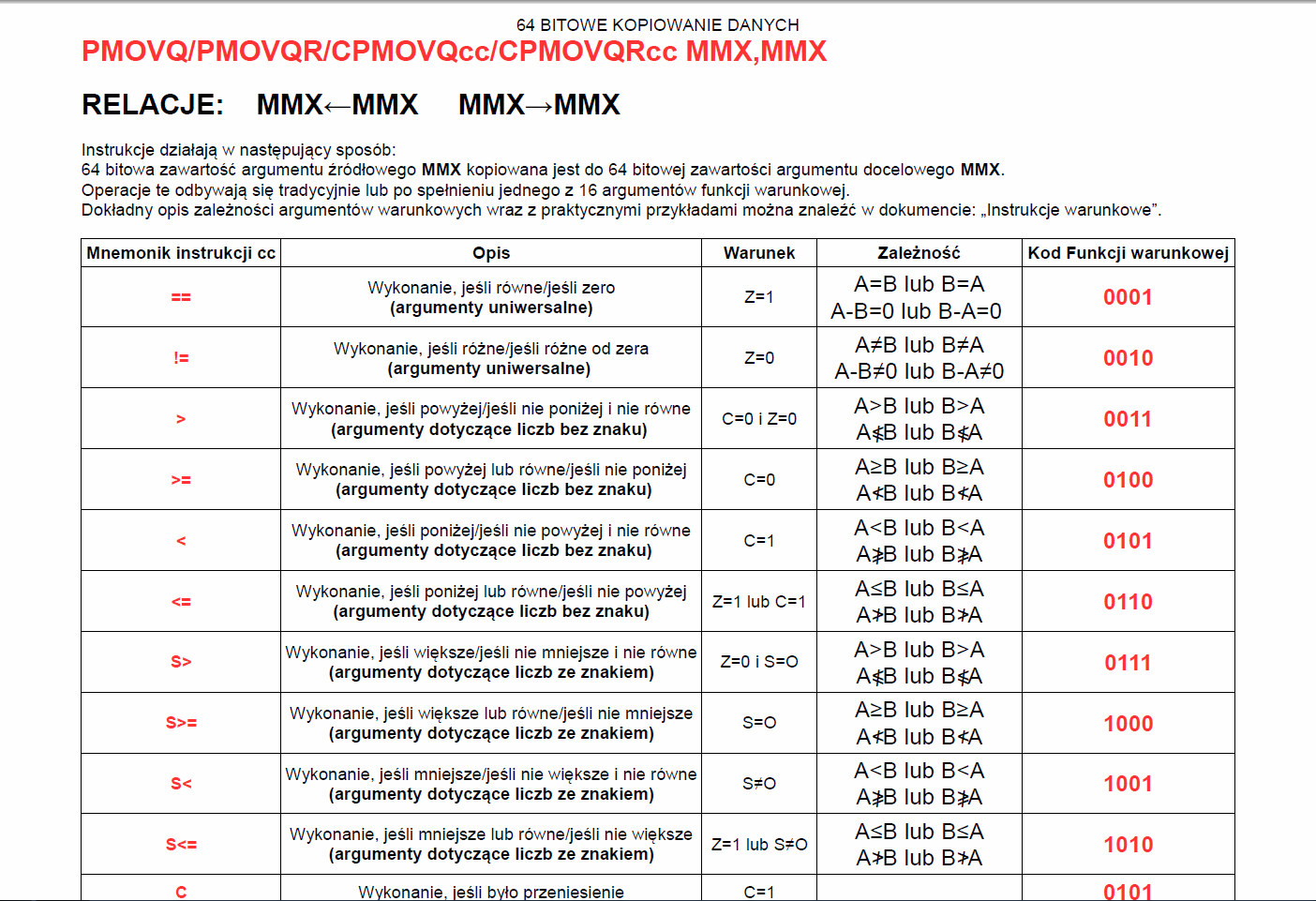 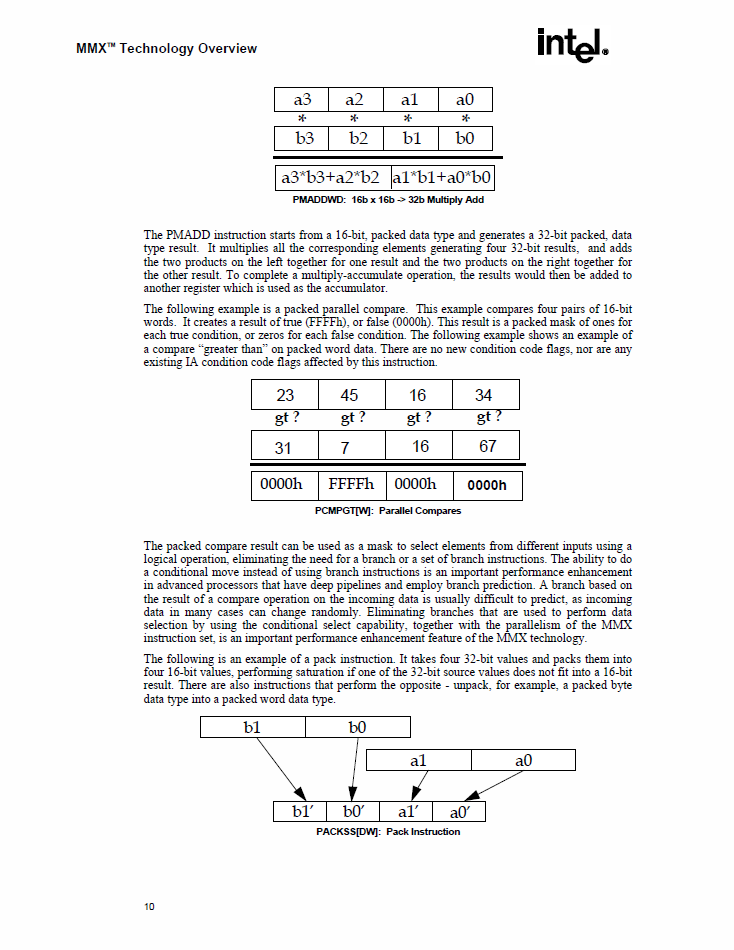 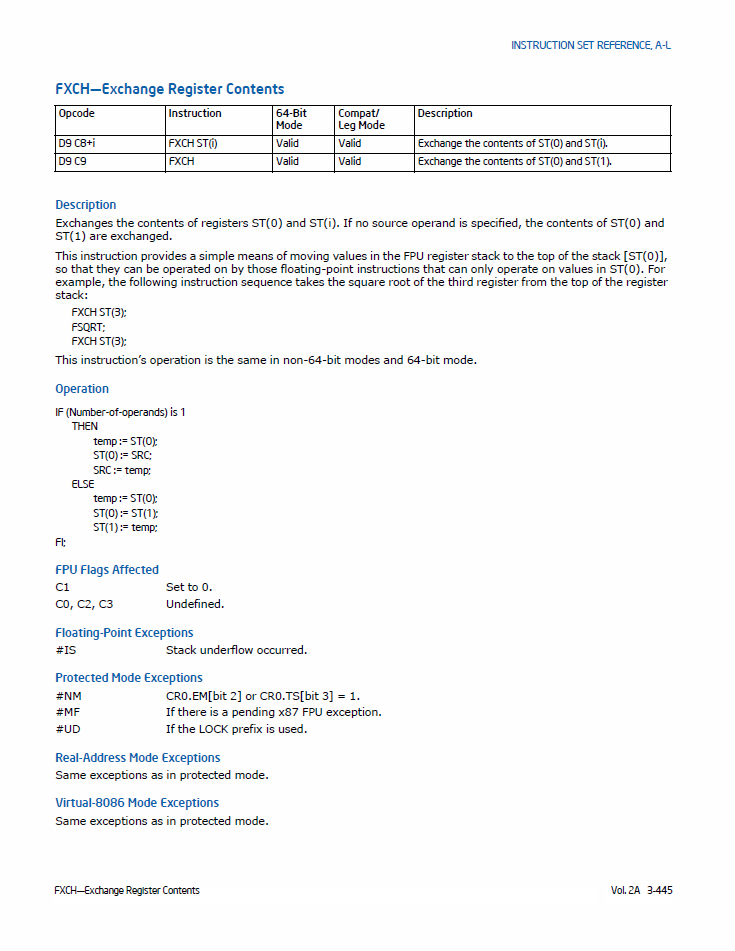 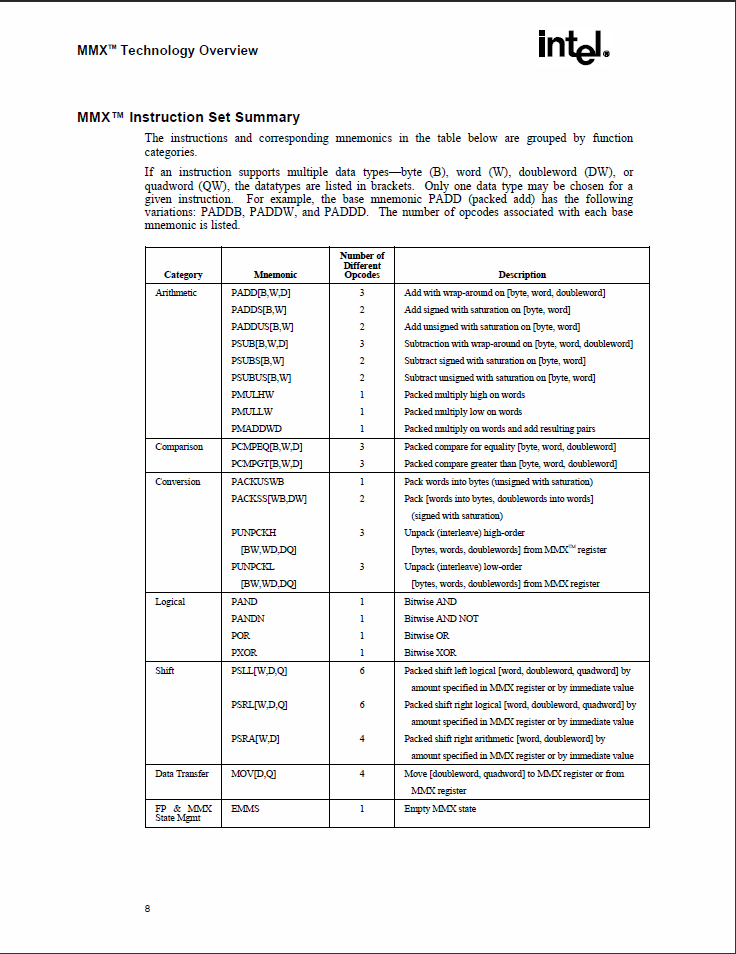 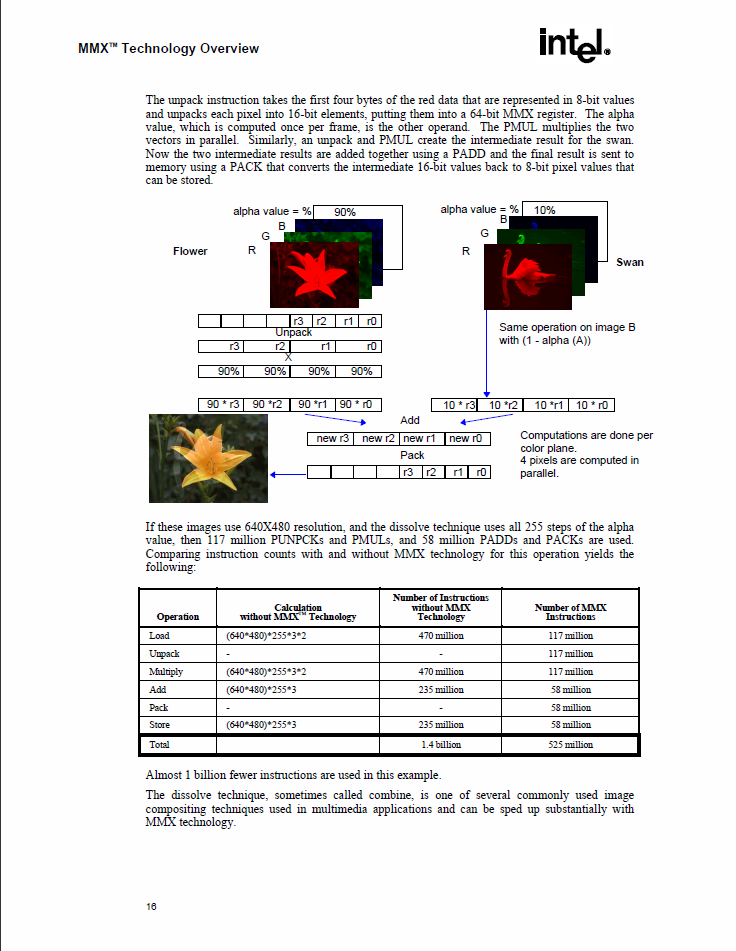 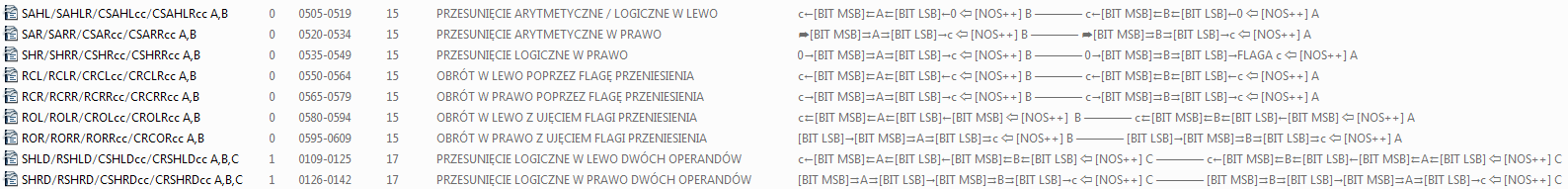 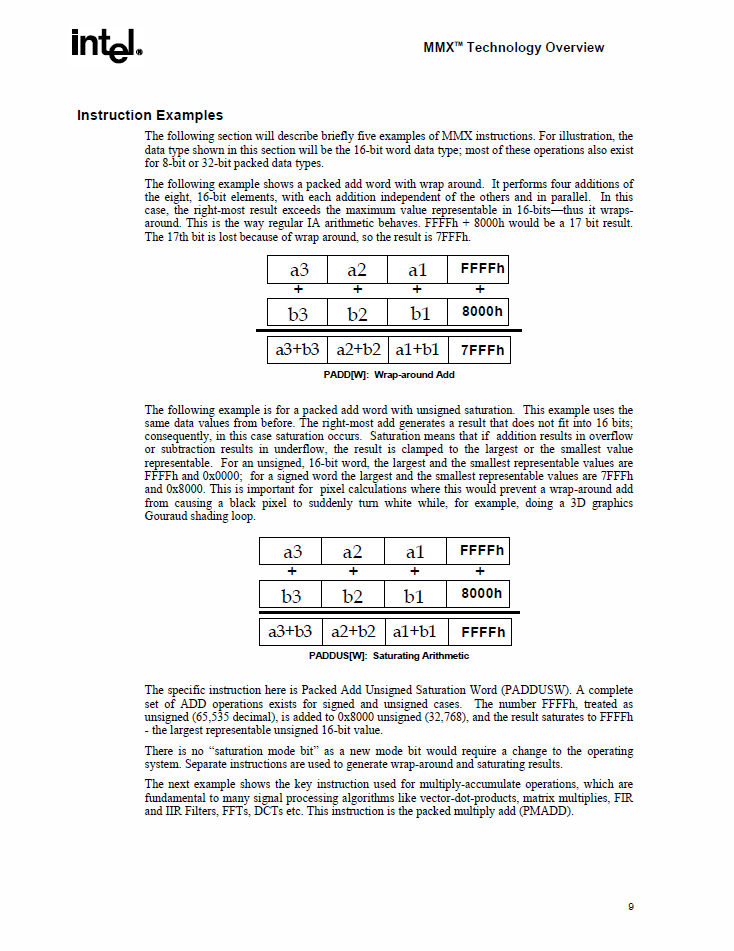 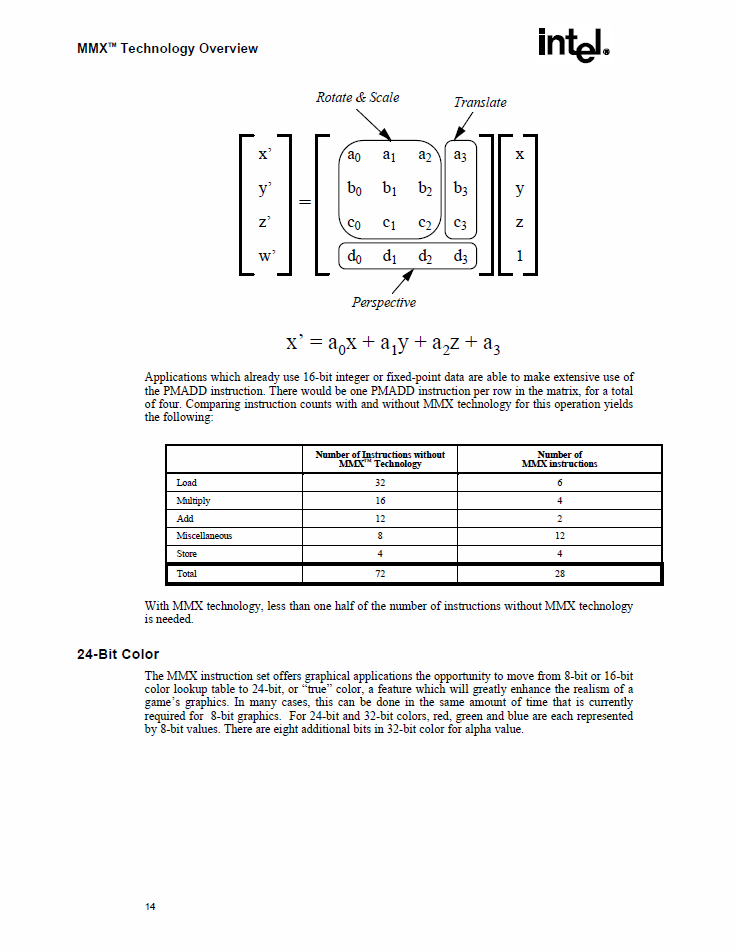 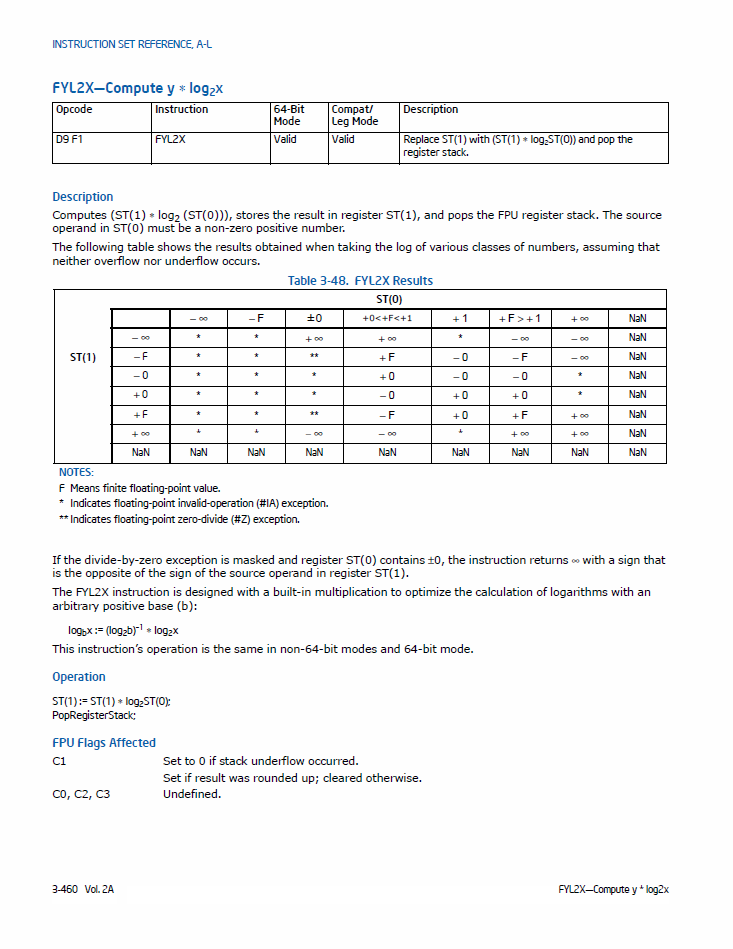 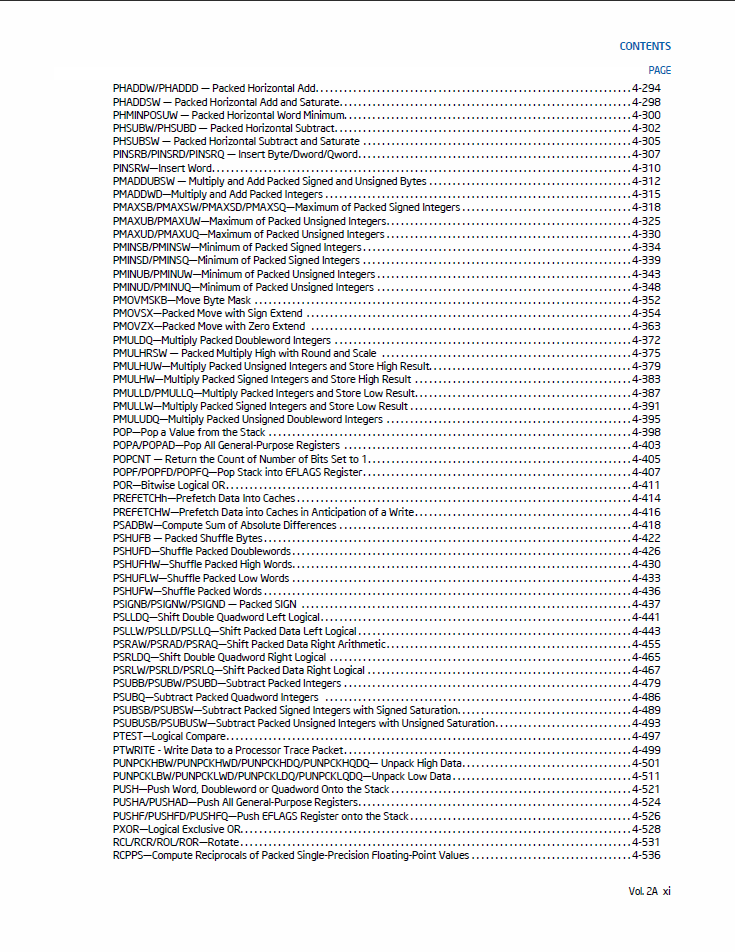 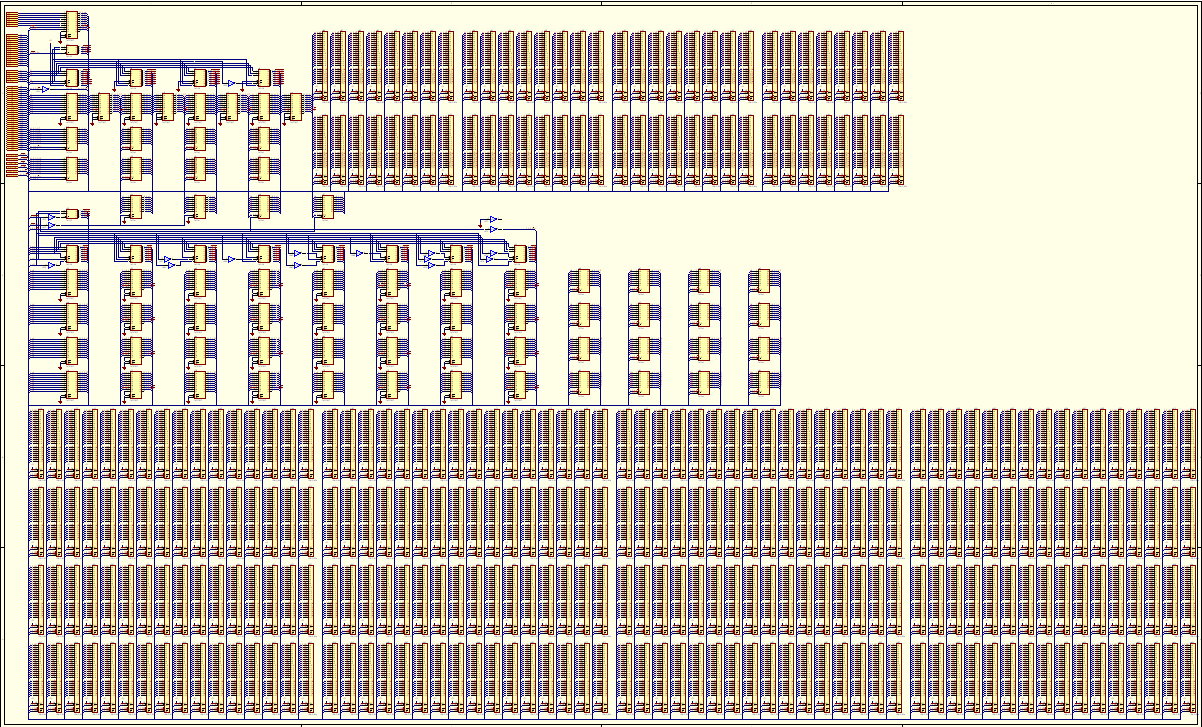 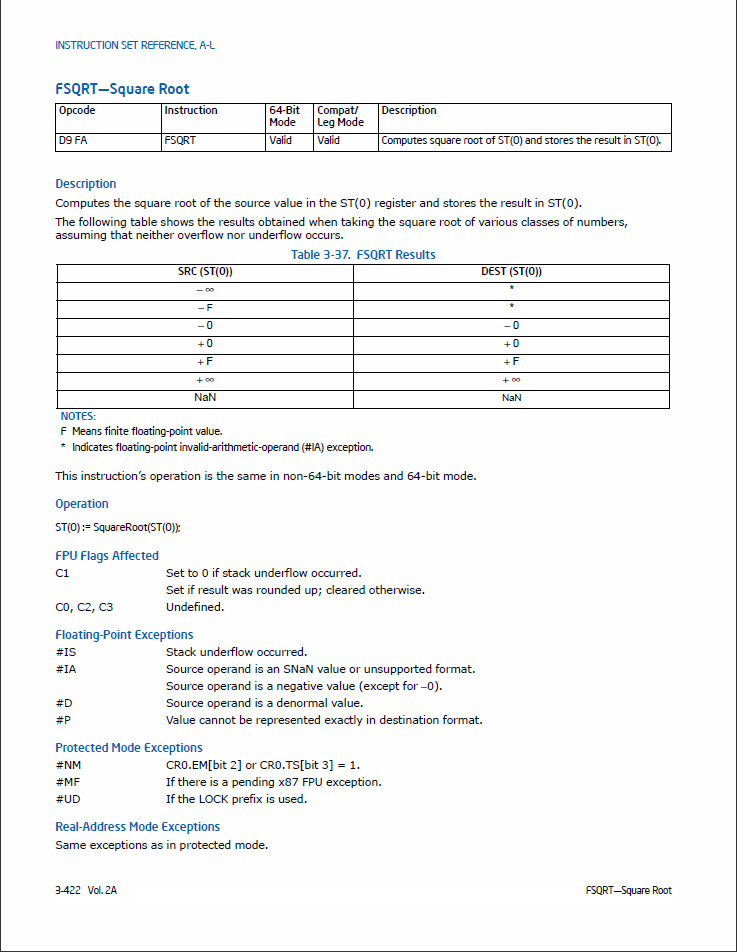 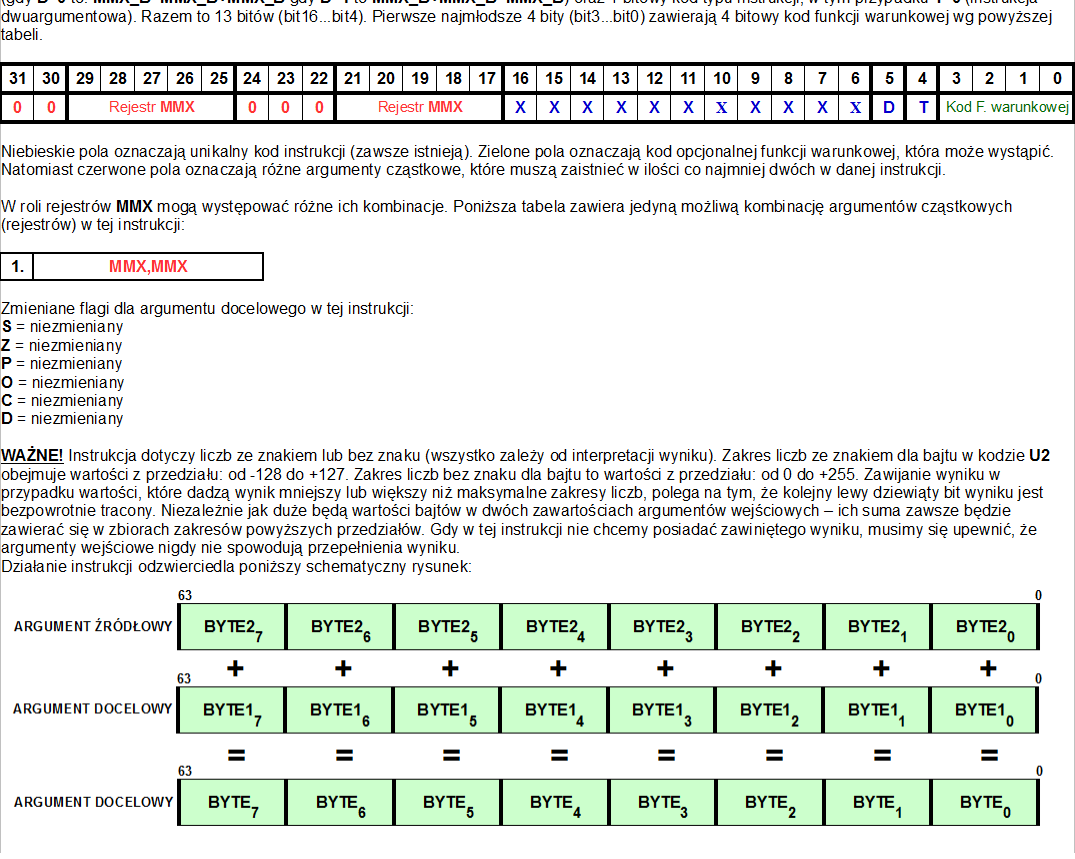 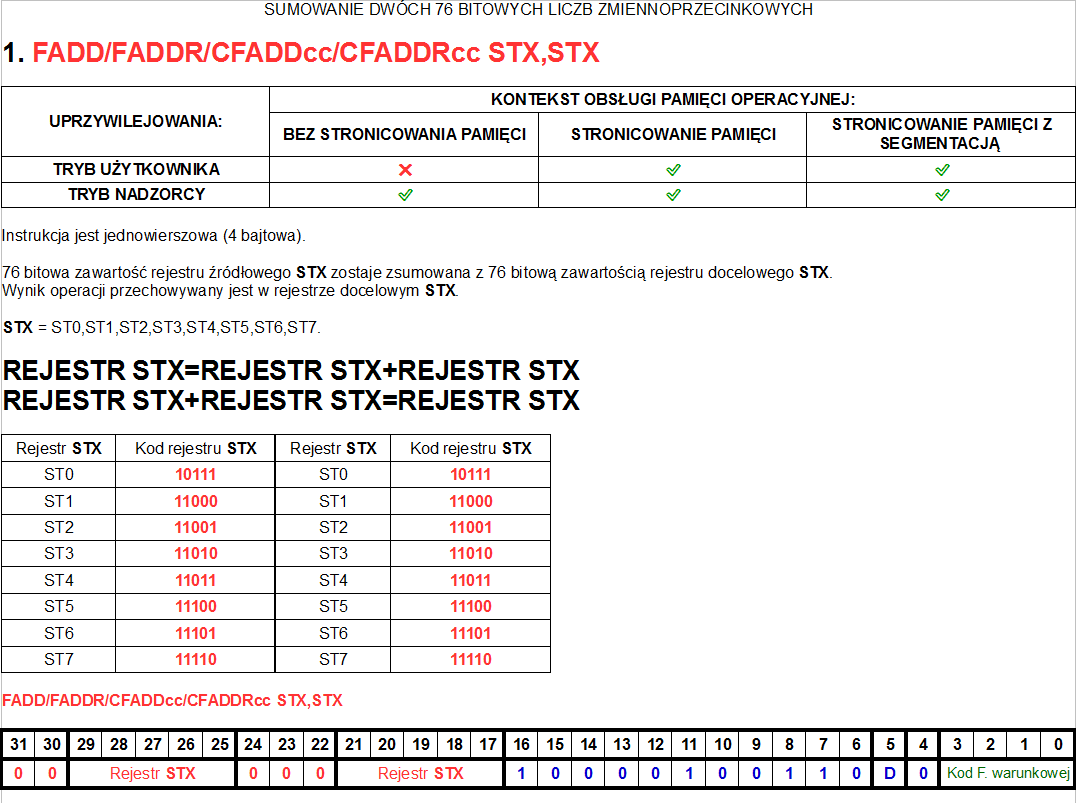 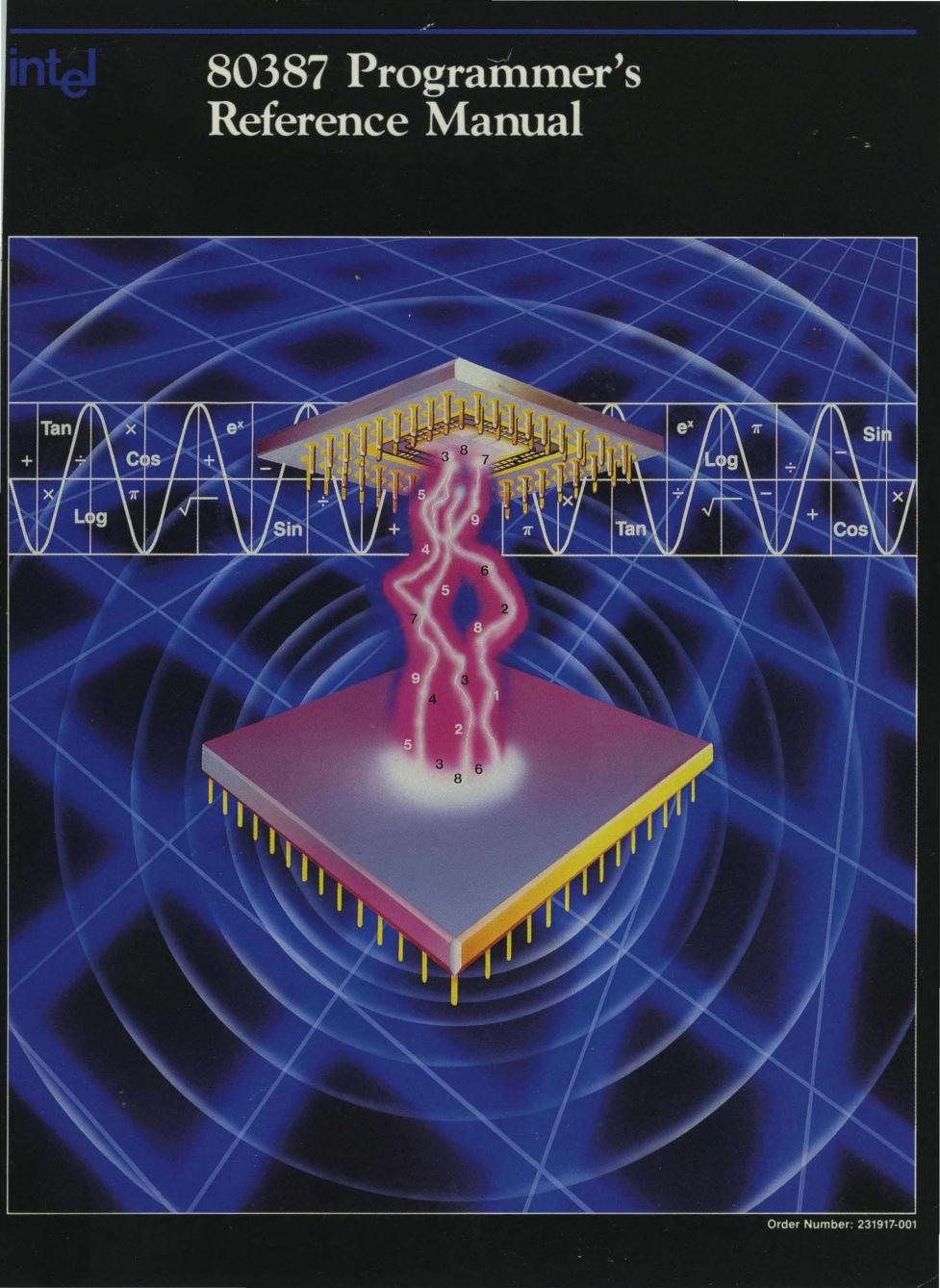 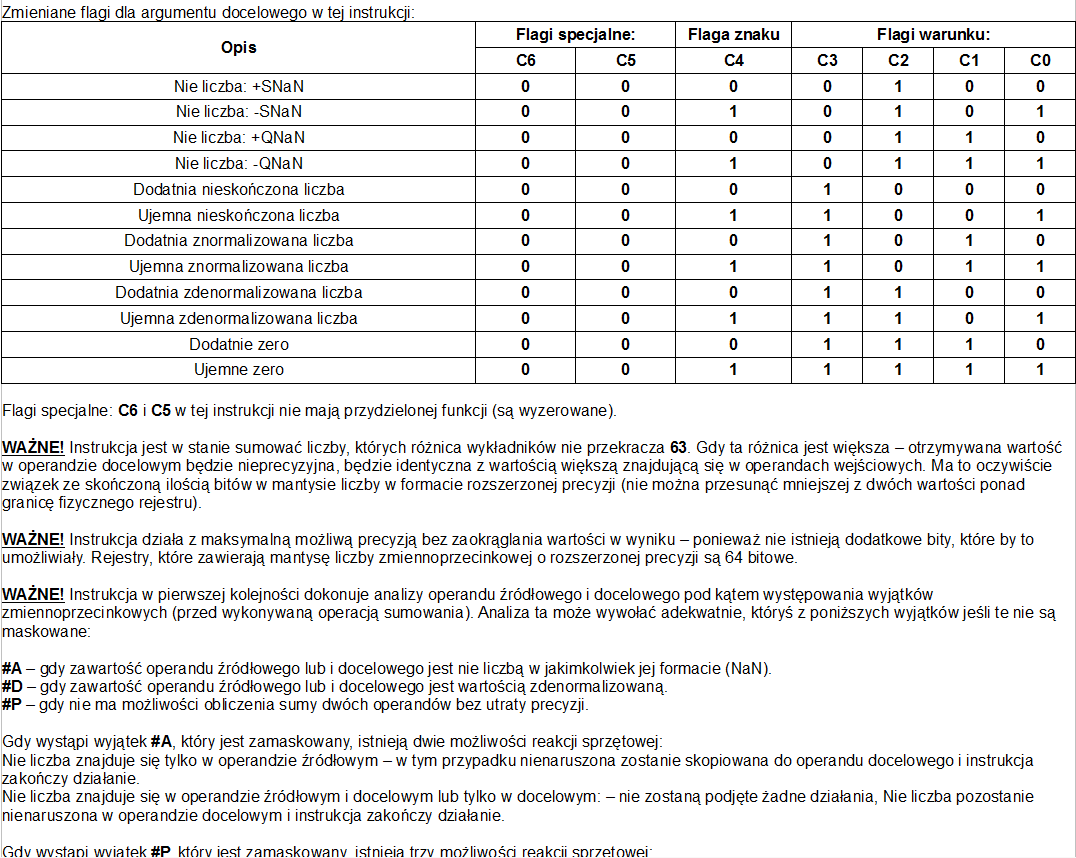 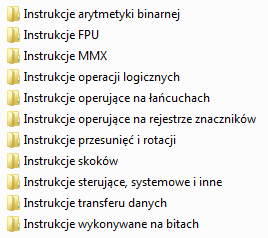 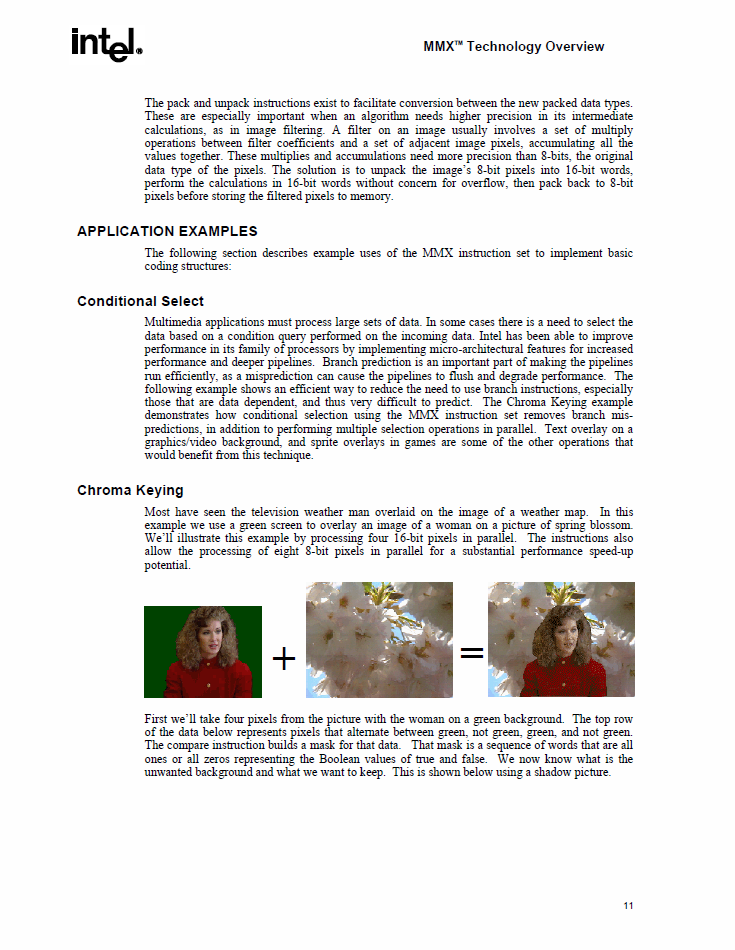 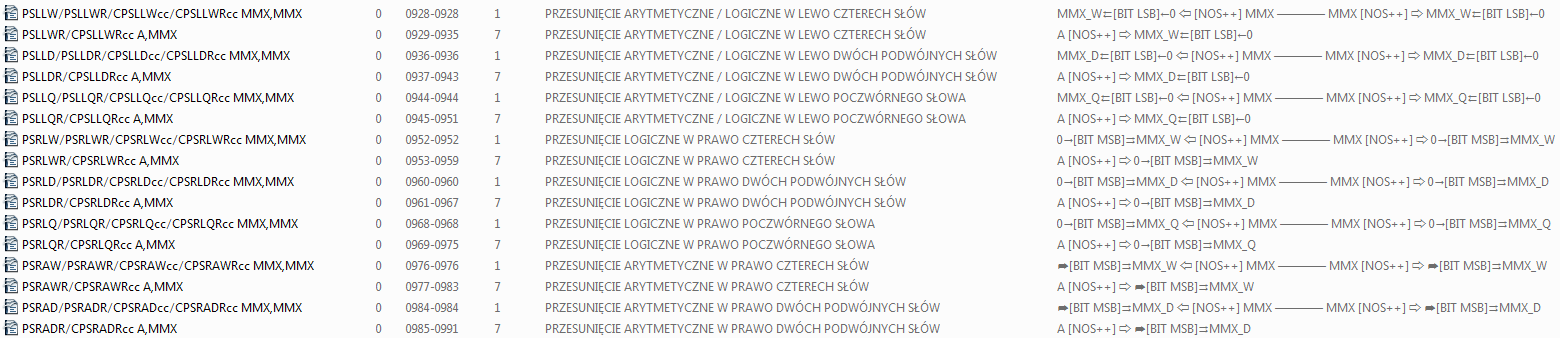 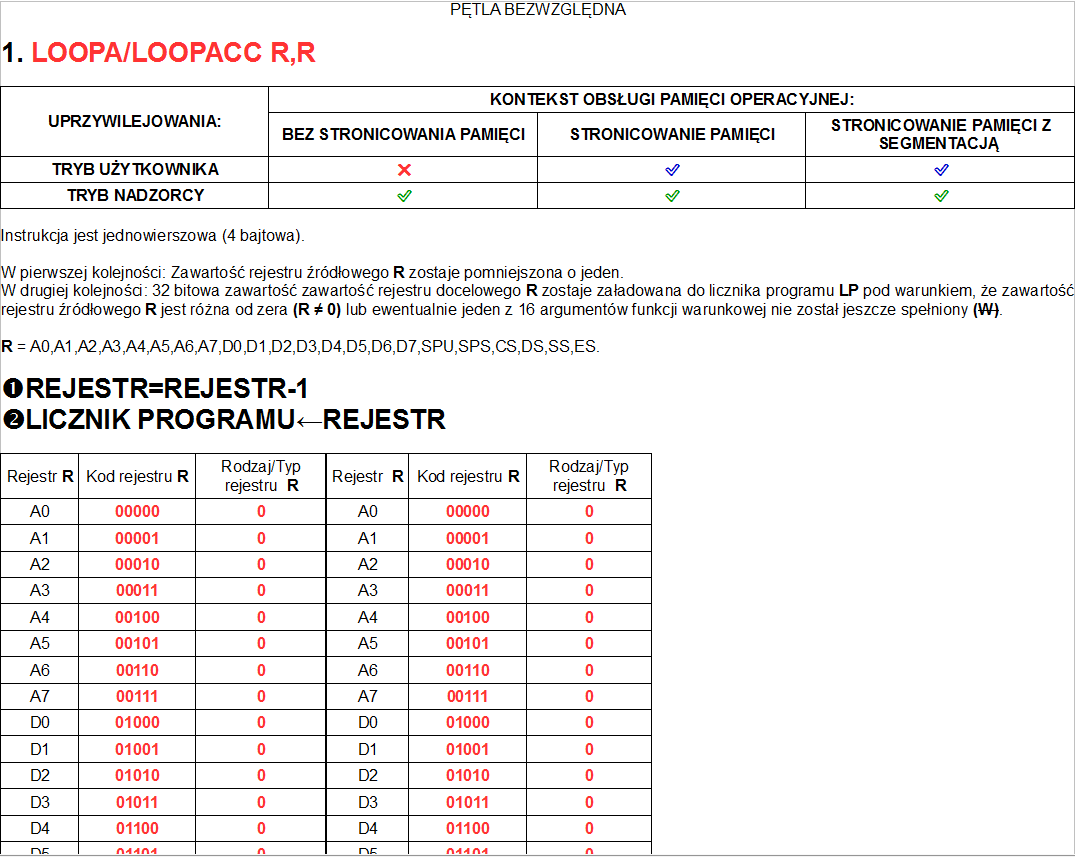 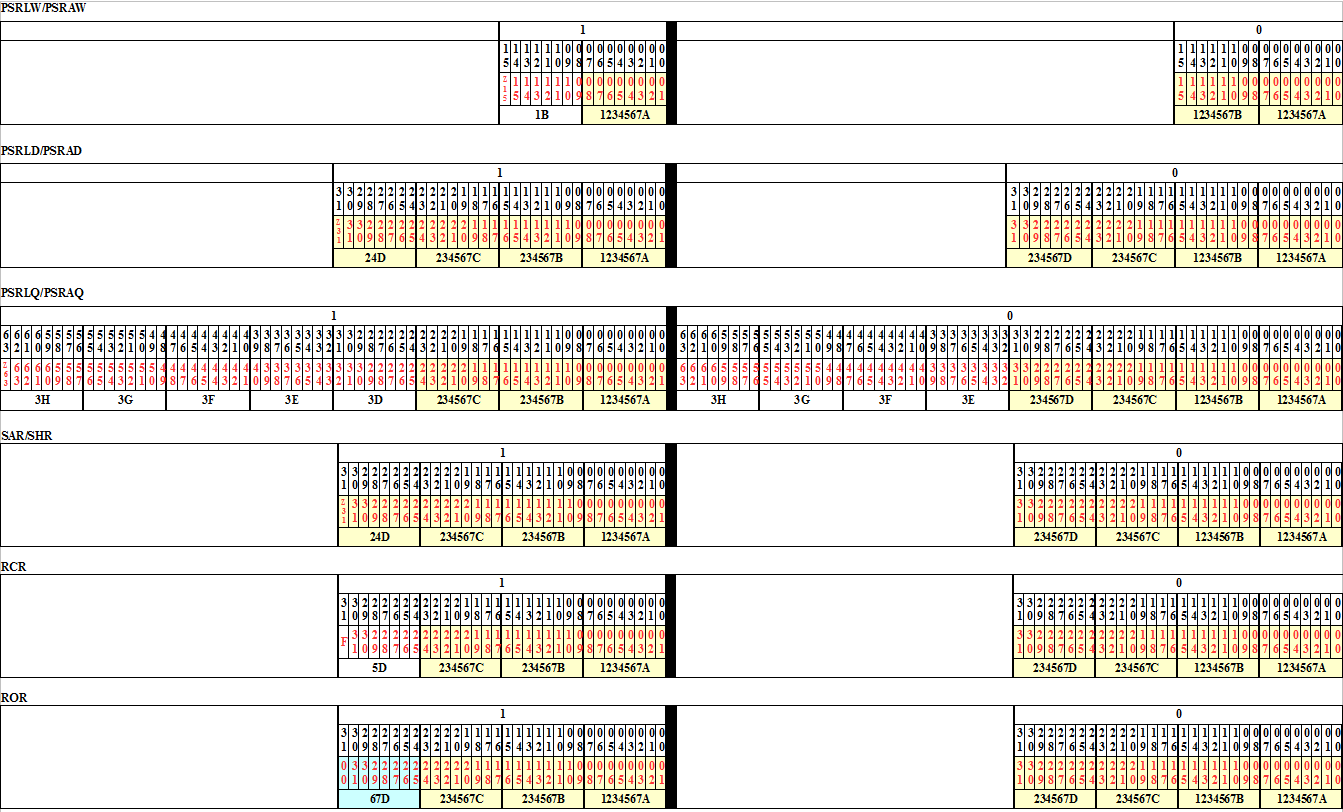 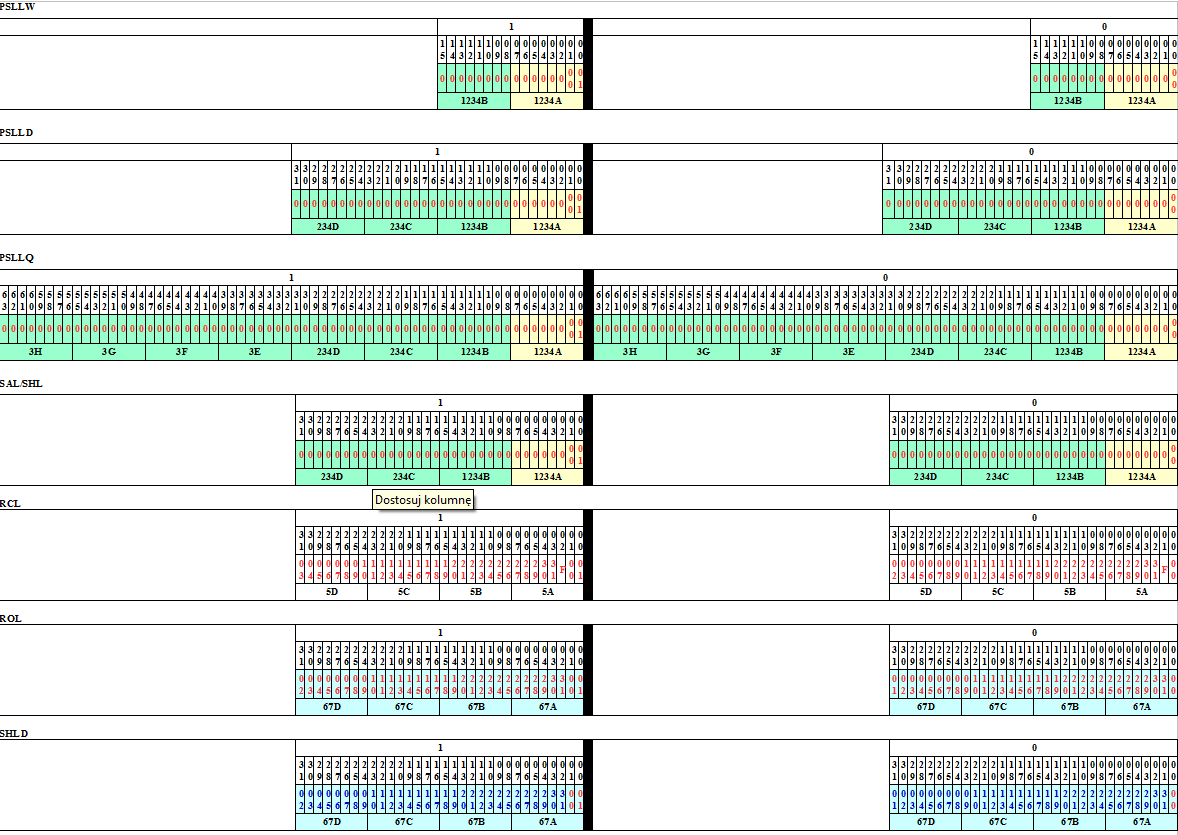 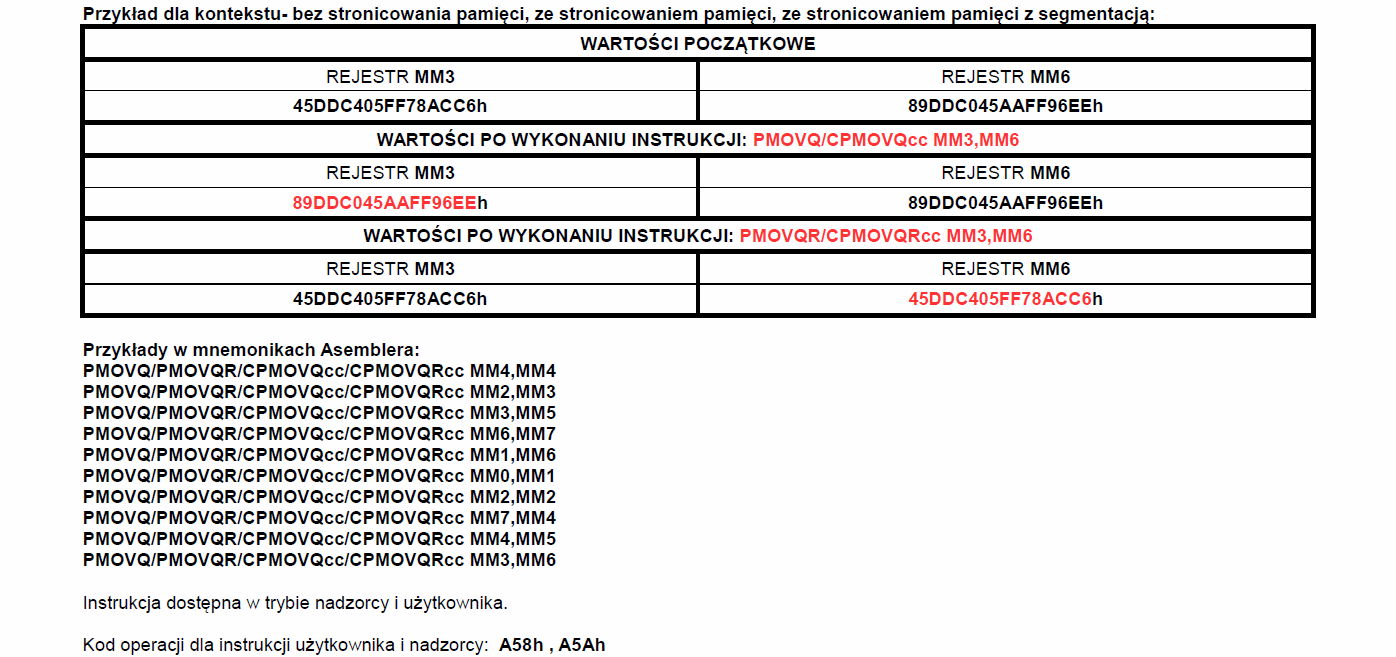 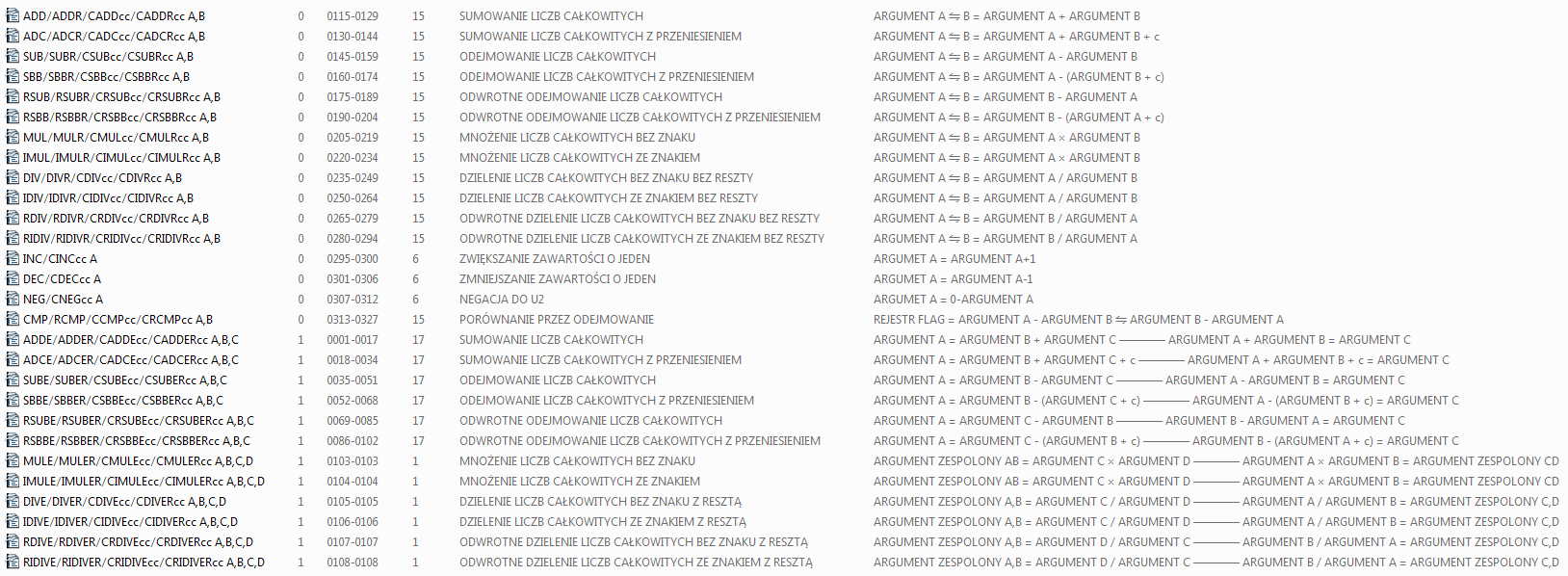 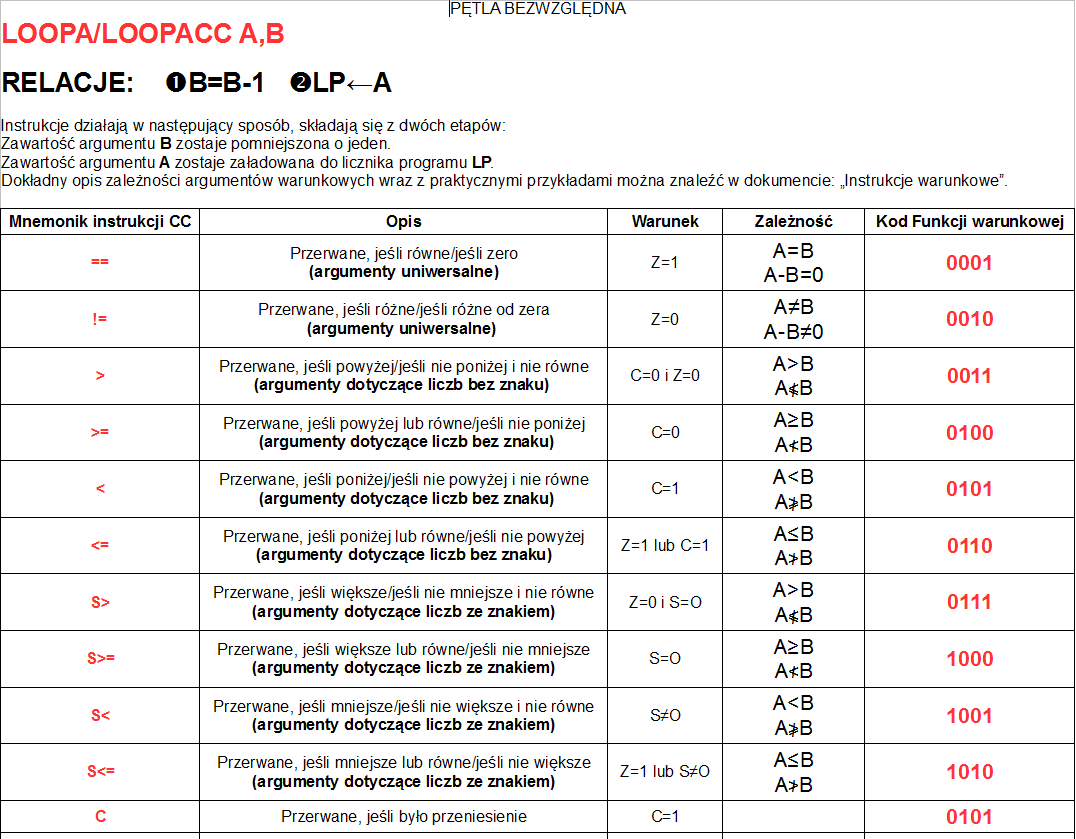 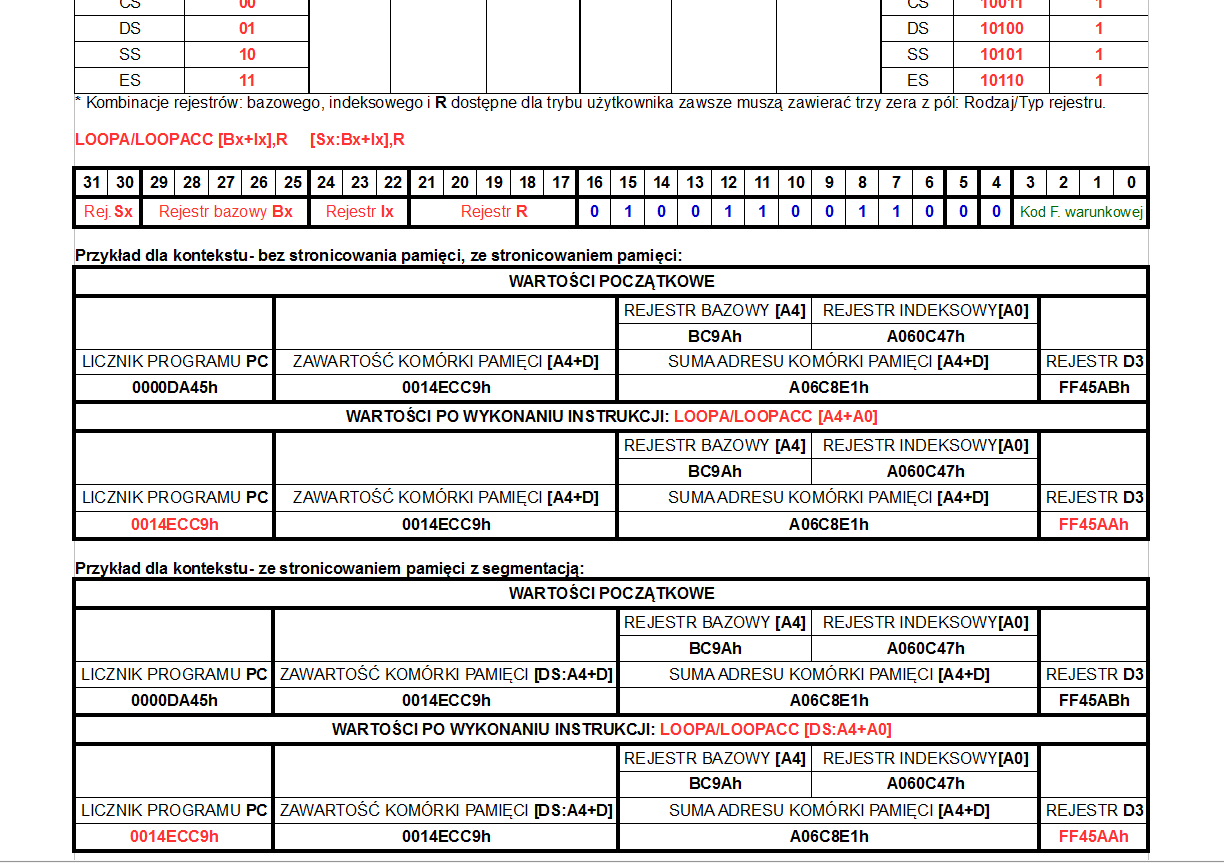 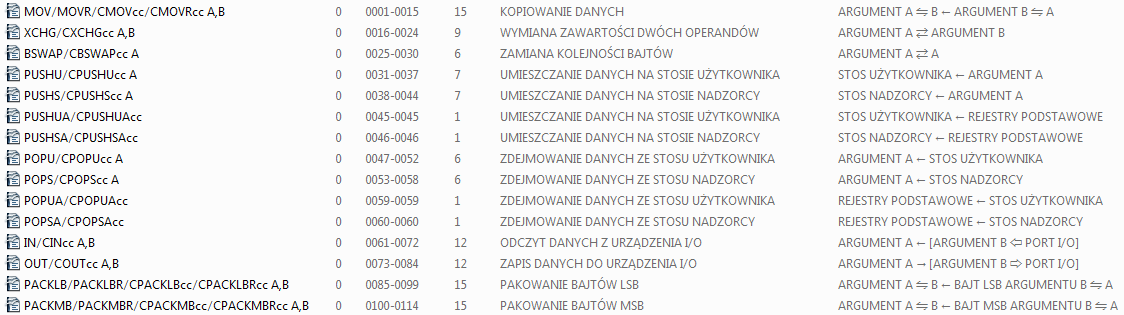 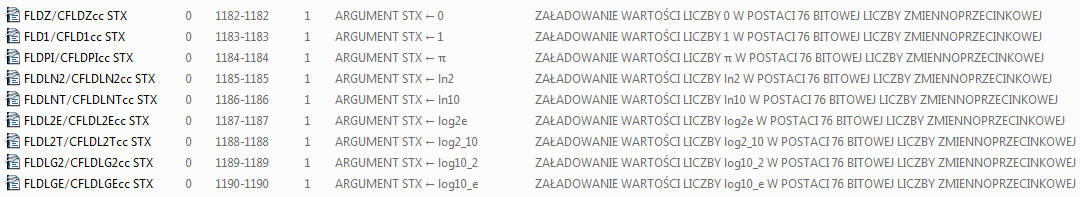 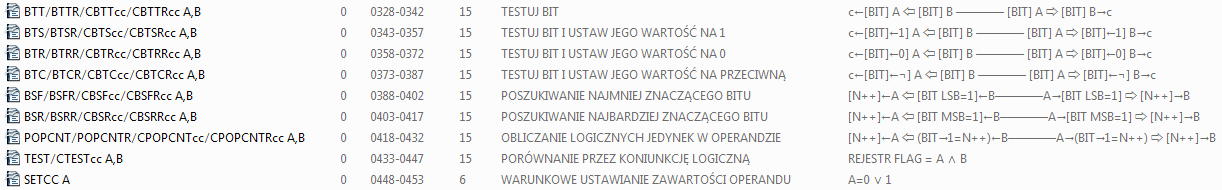 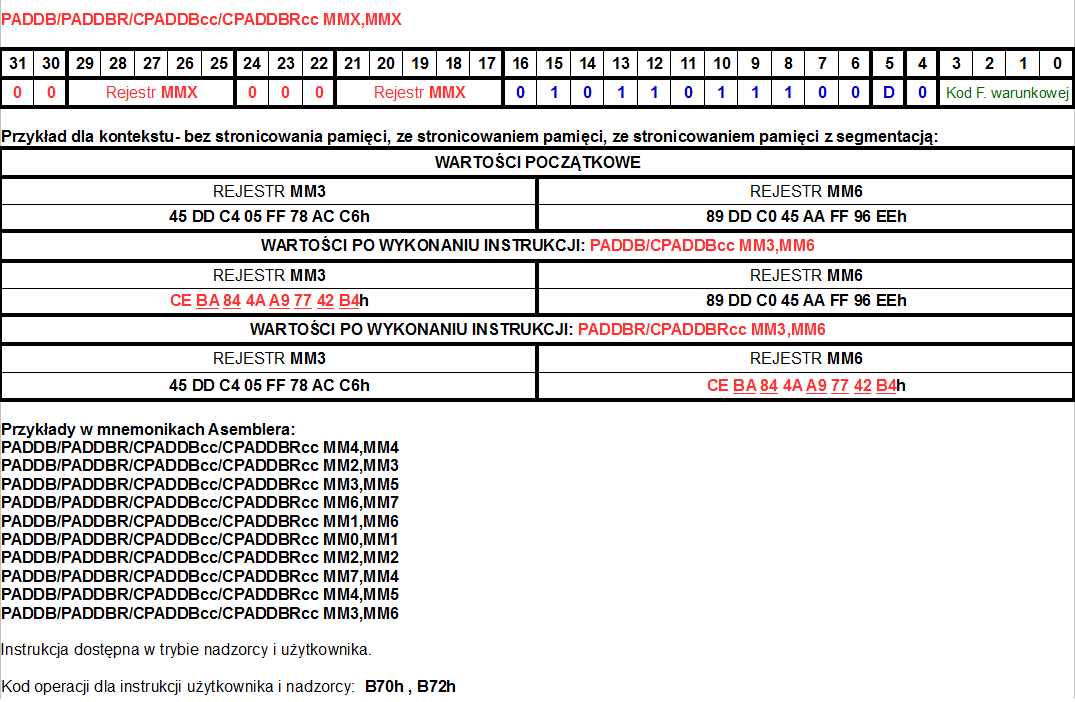 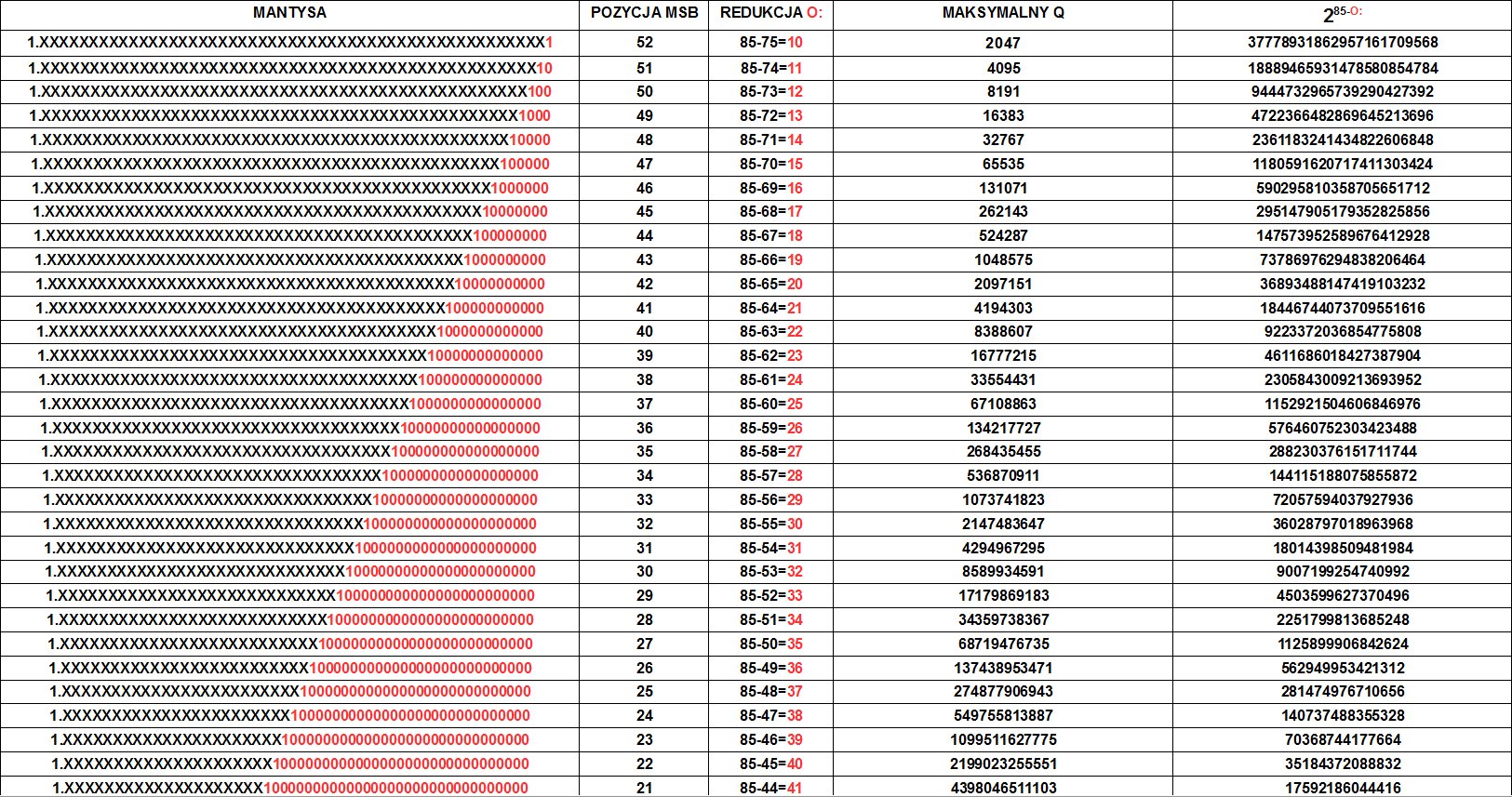 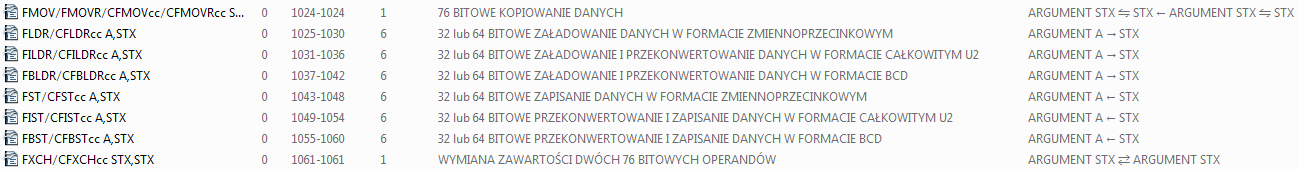 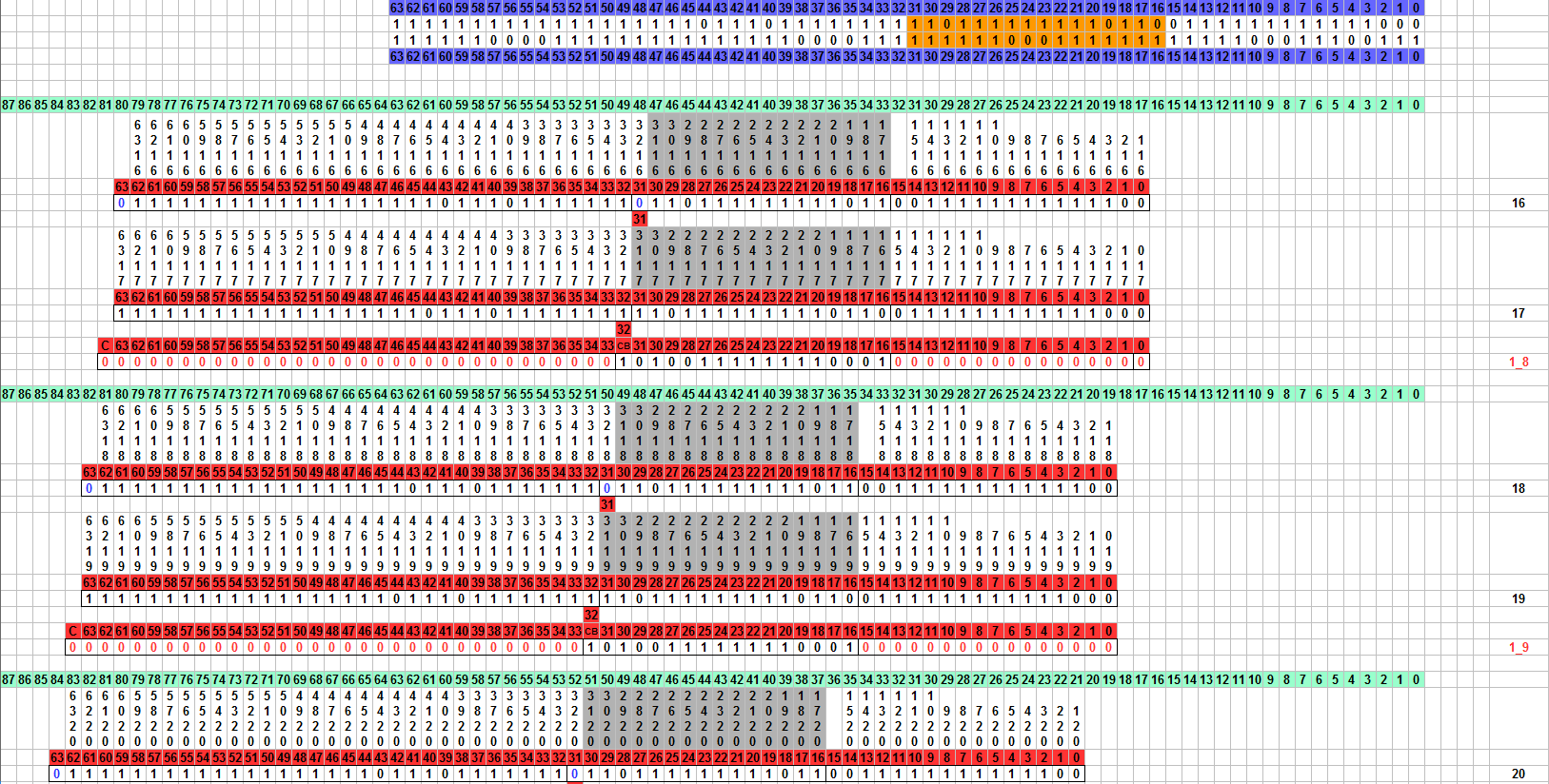 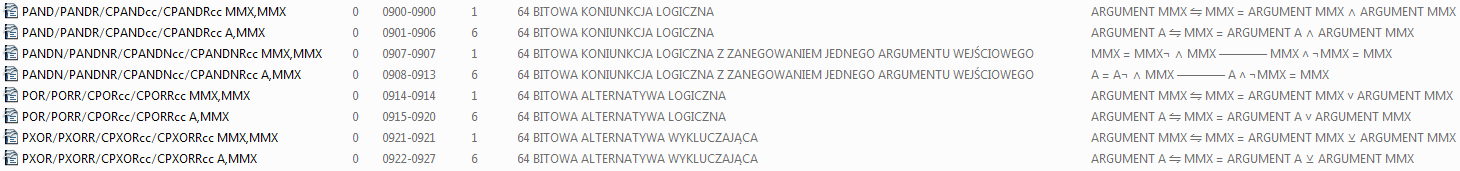 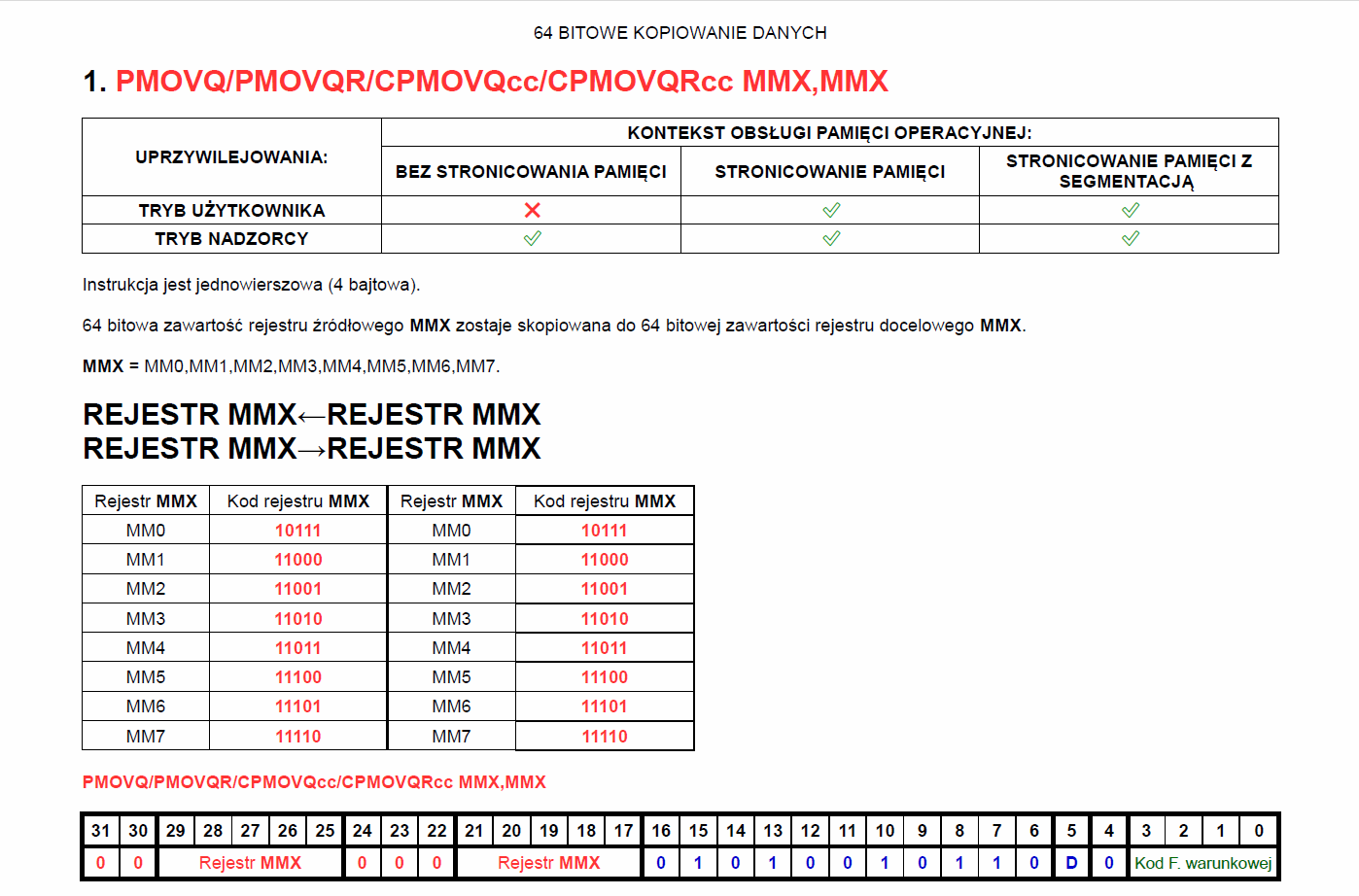 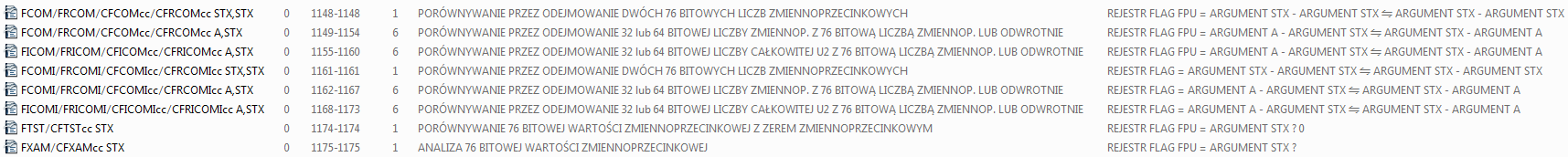 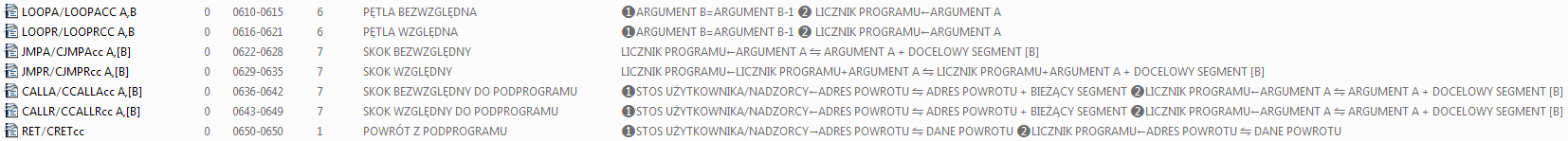 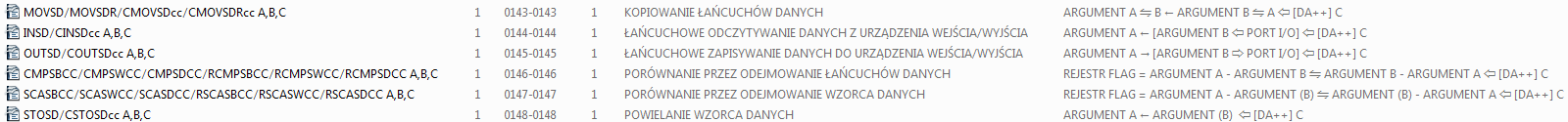 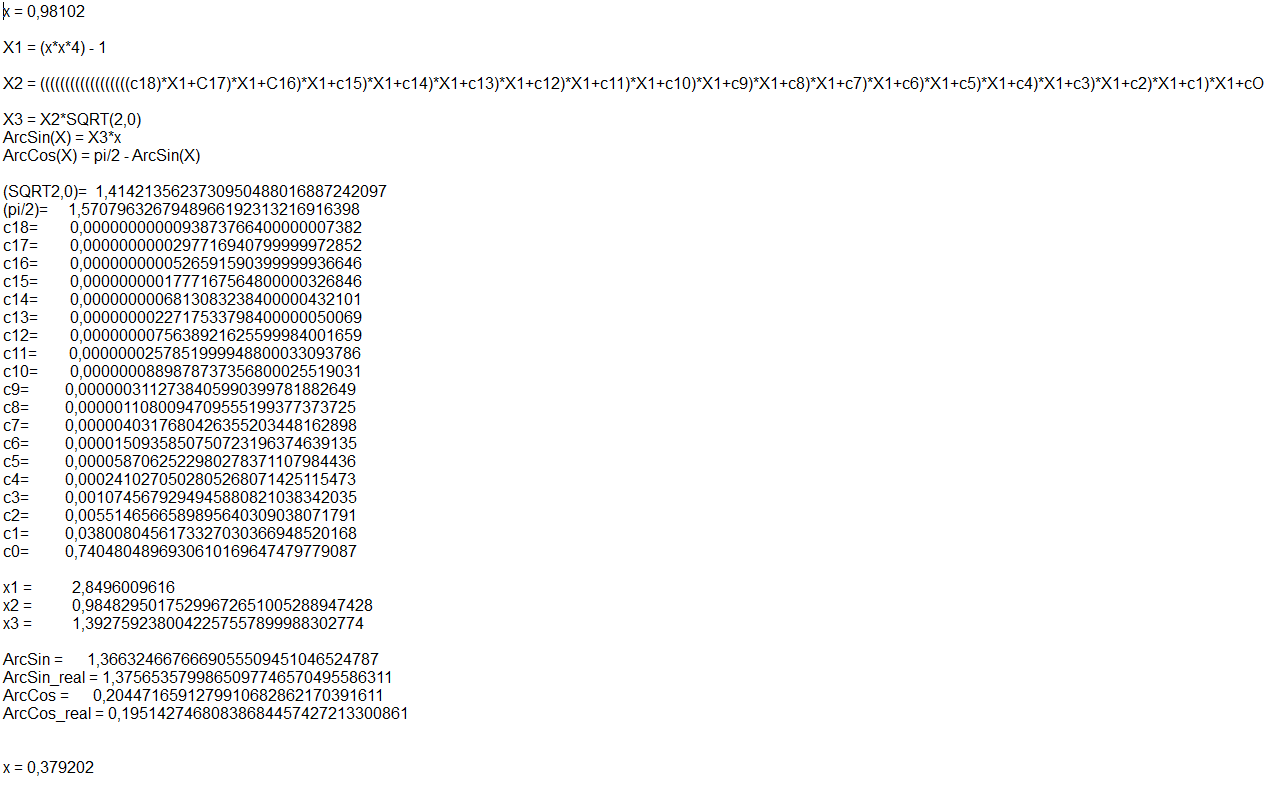 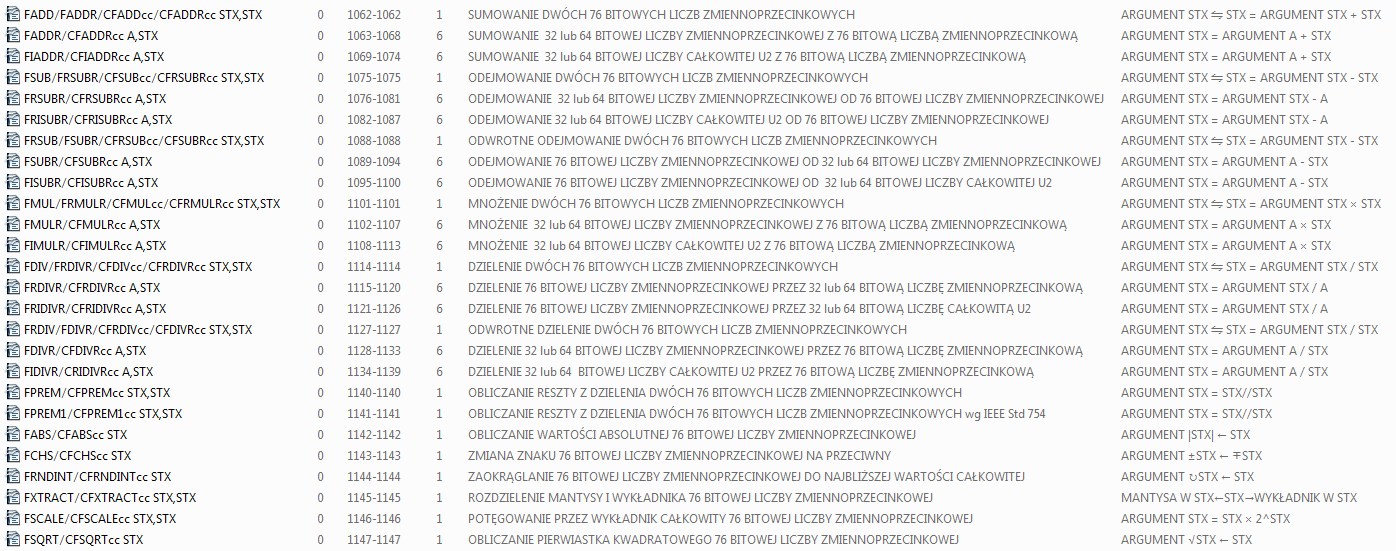 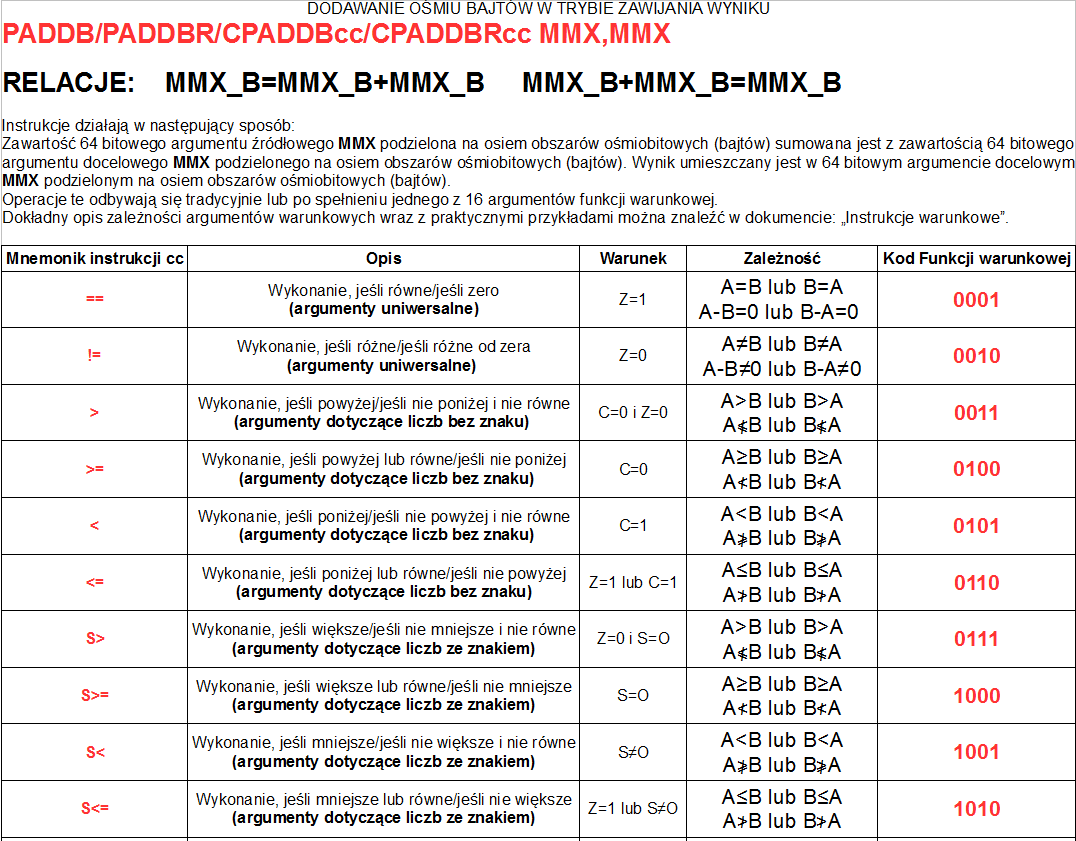 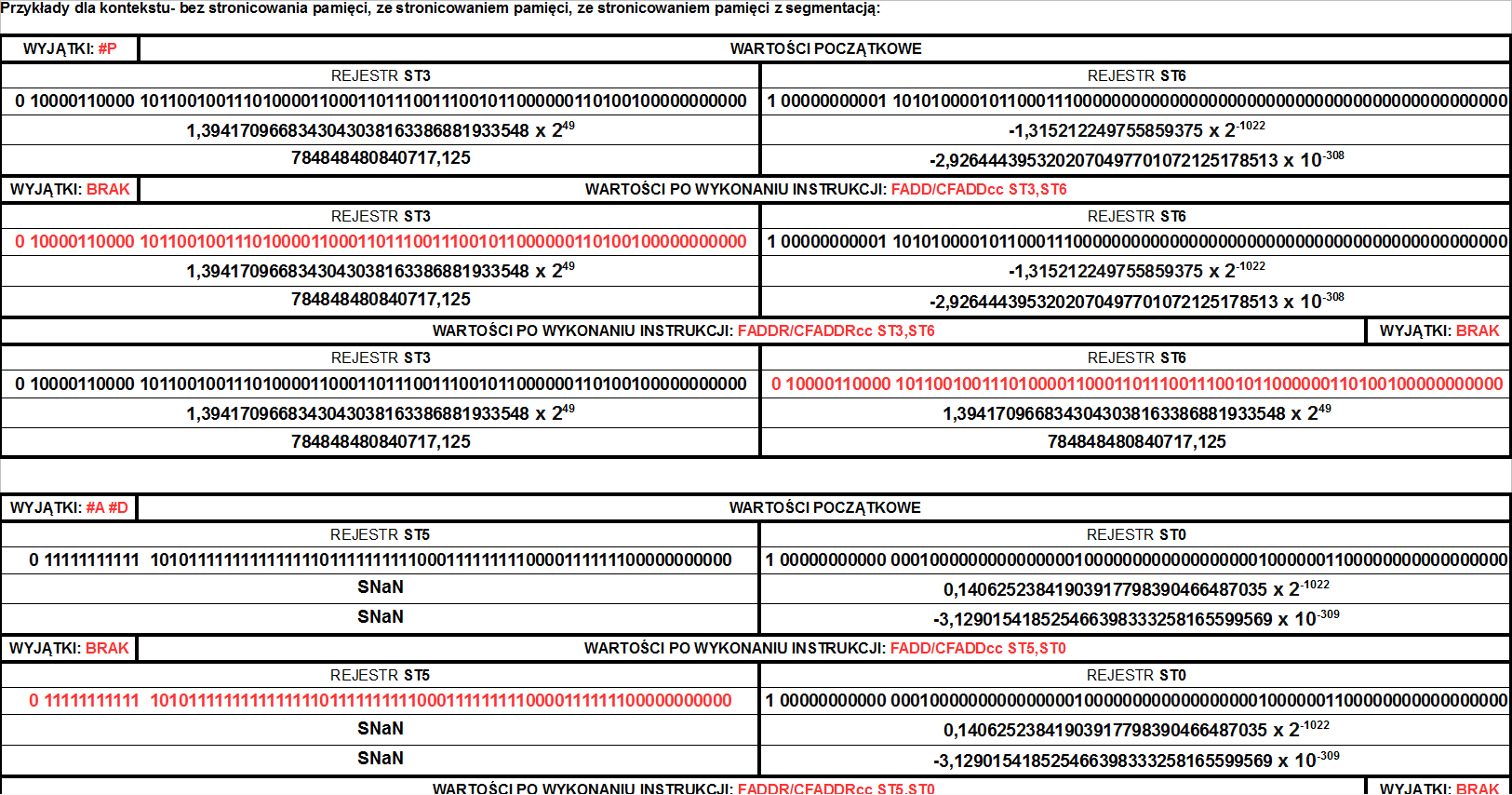 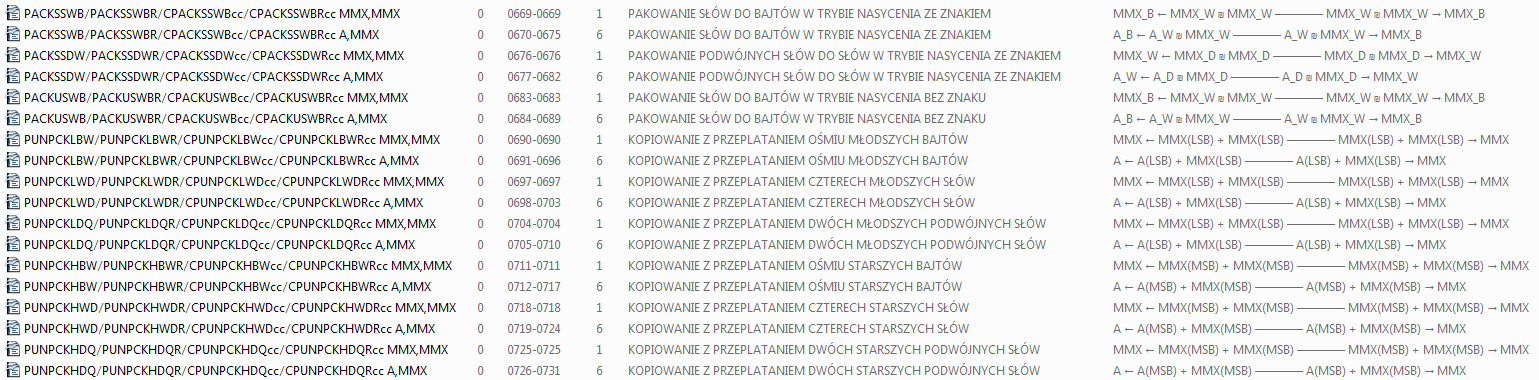 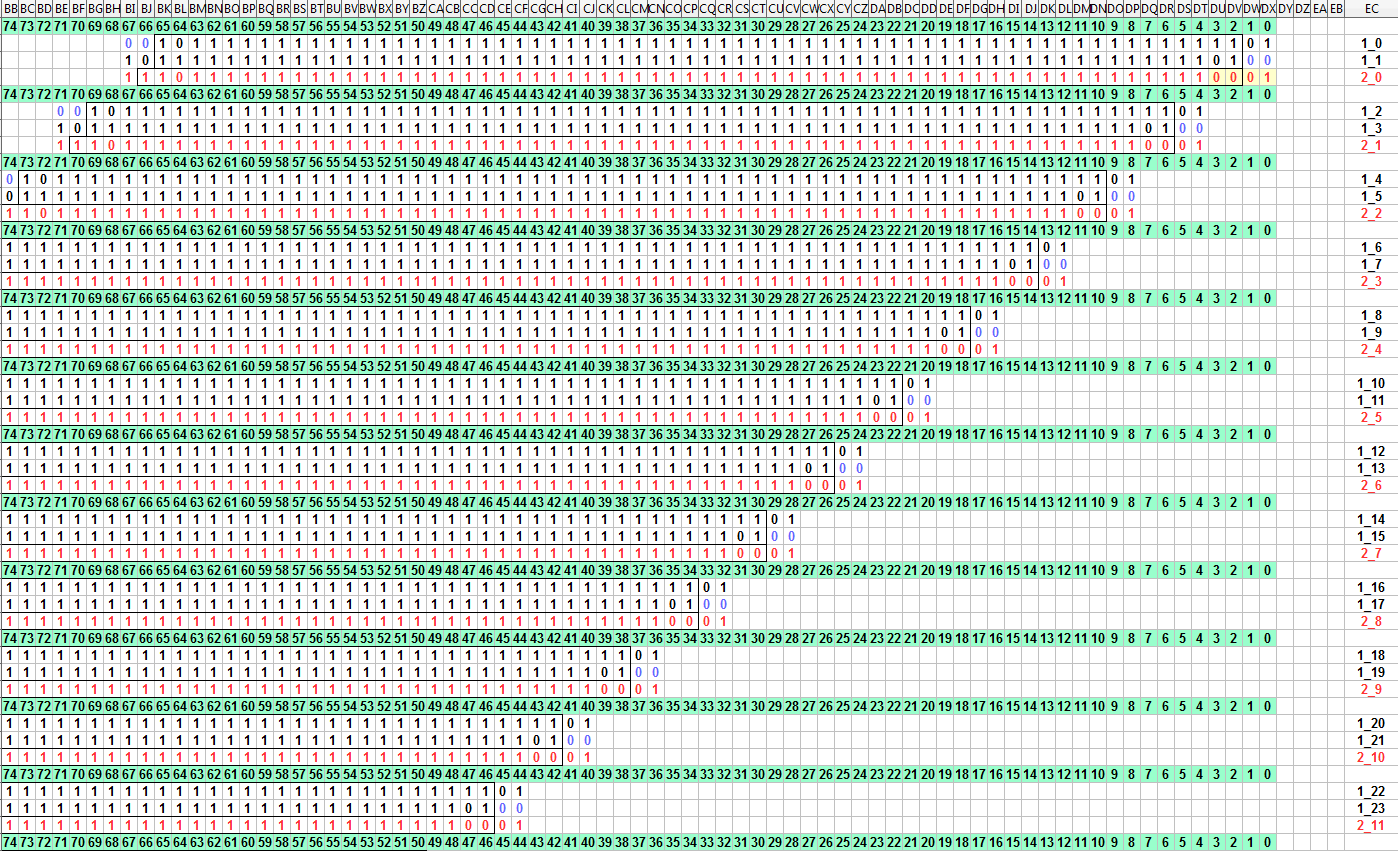 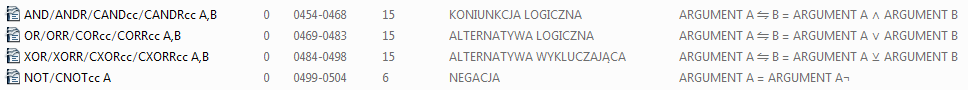 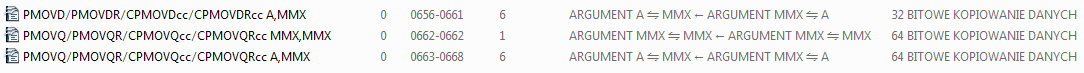 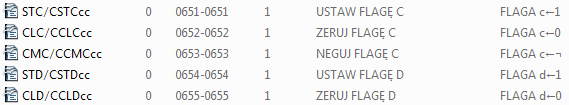 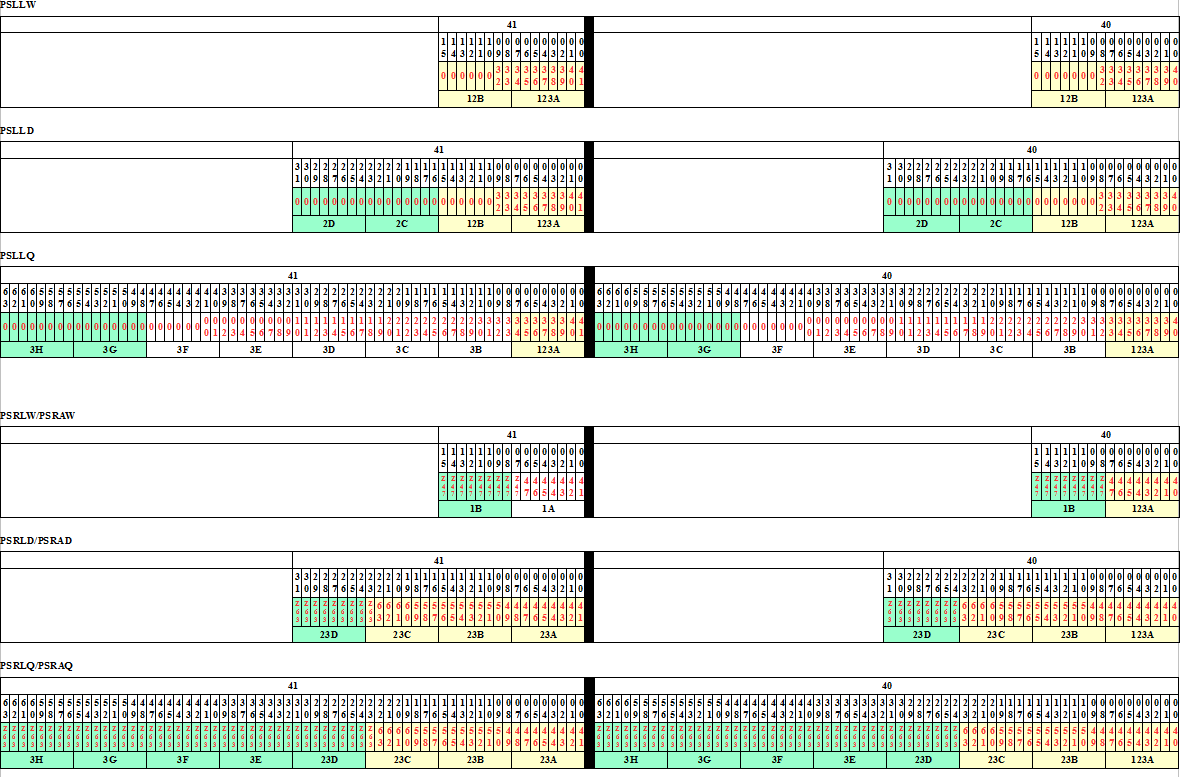 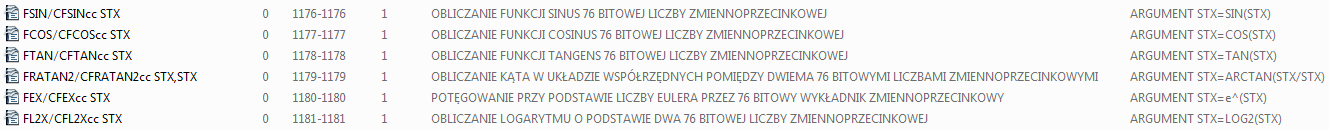 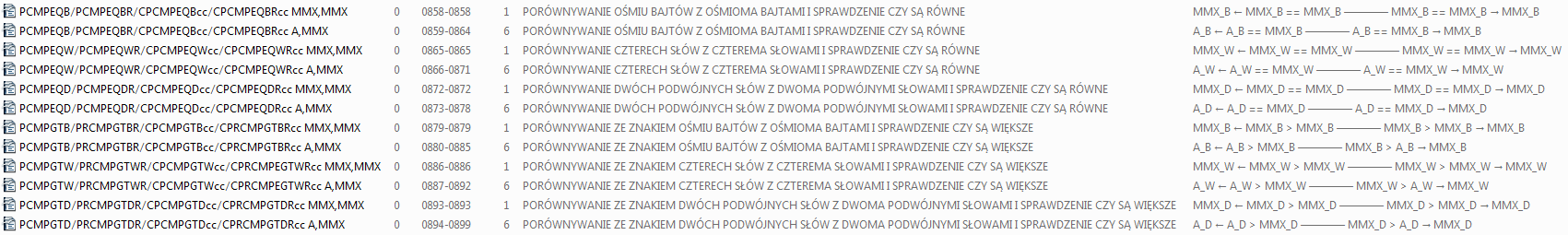 NOWY CEL
 KOMPUTER NA UKŁADACH TTL
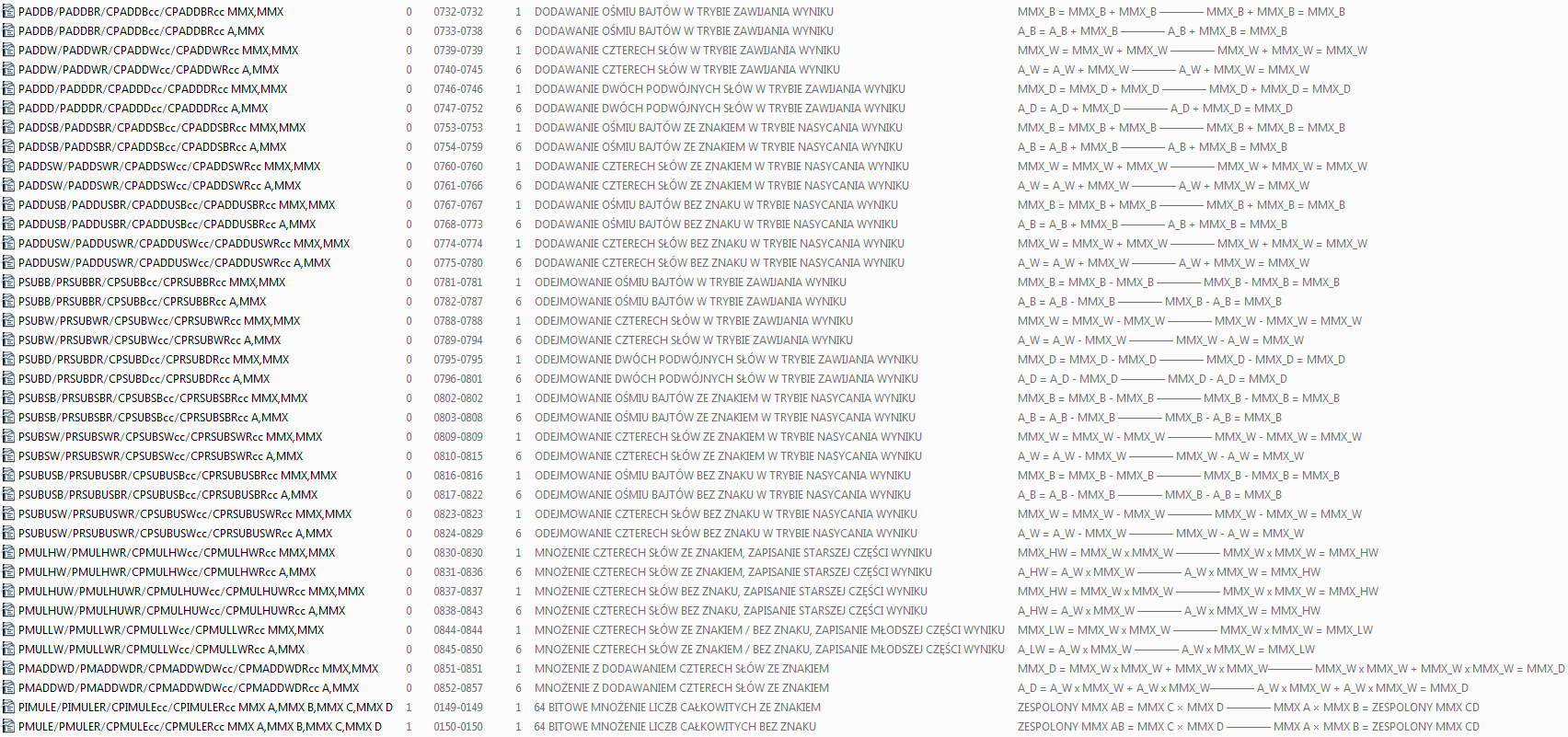 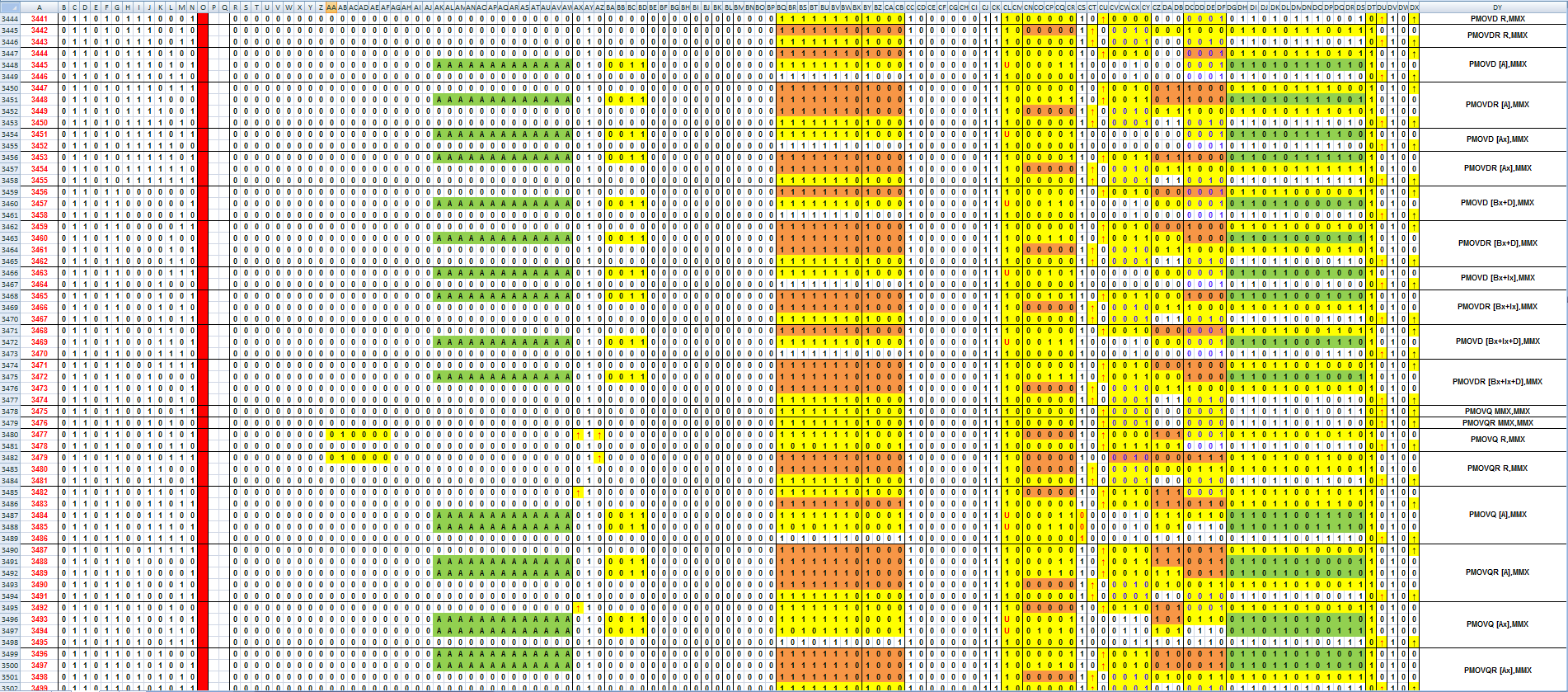 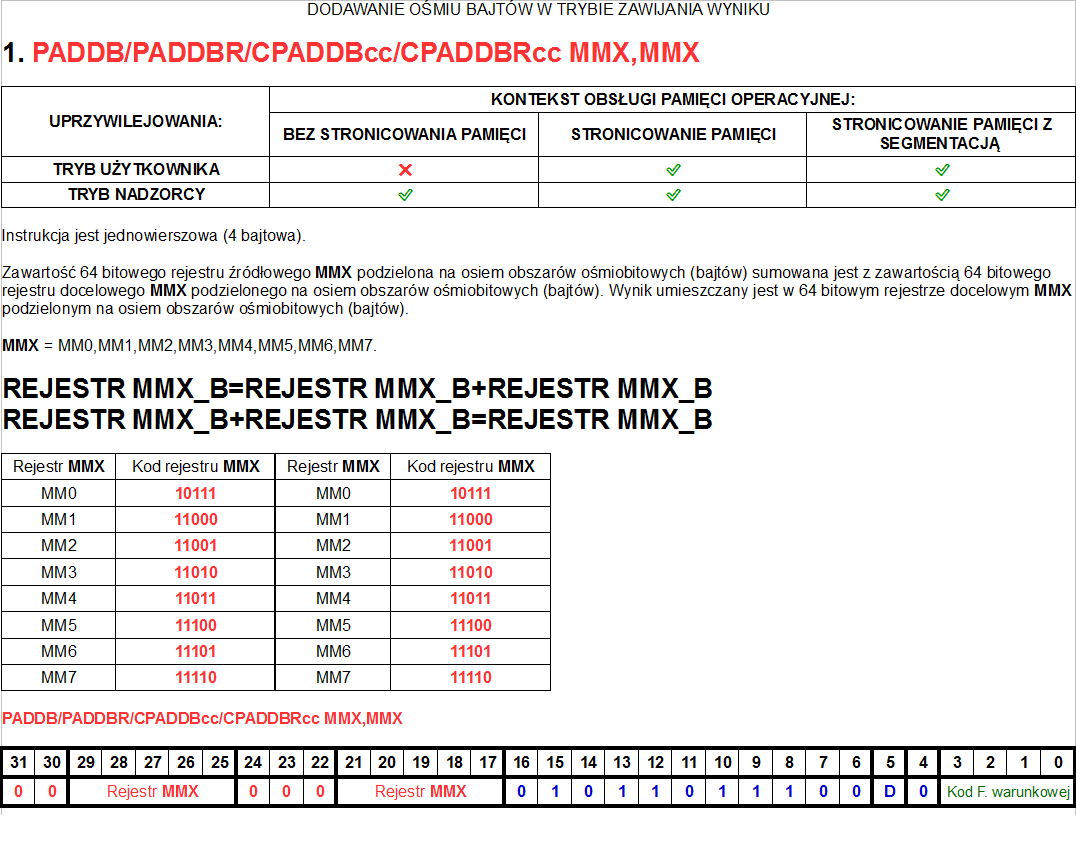 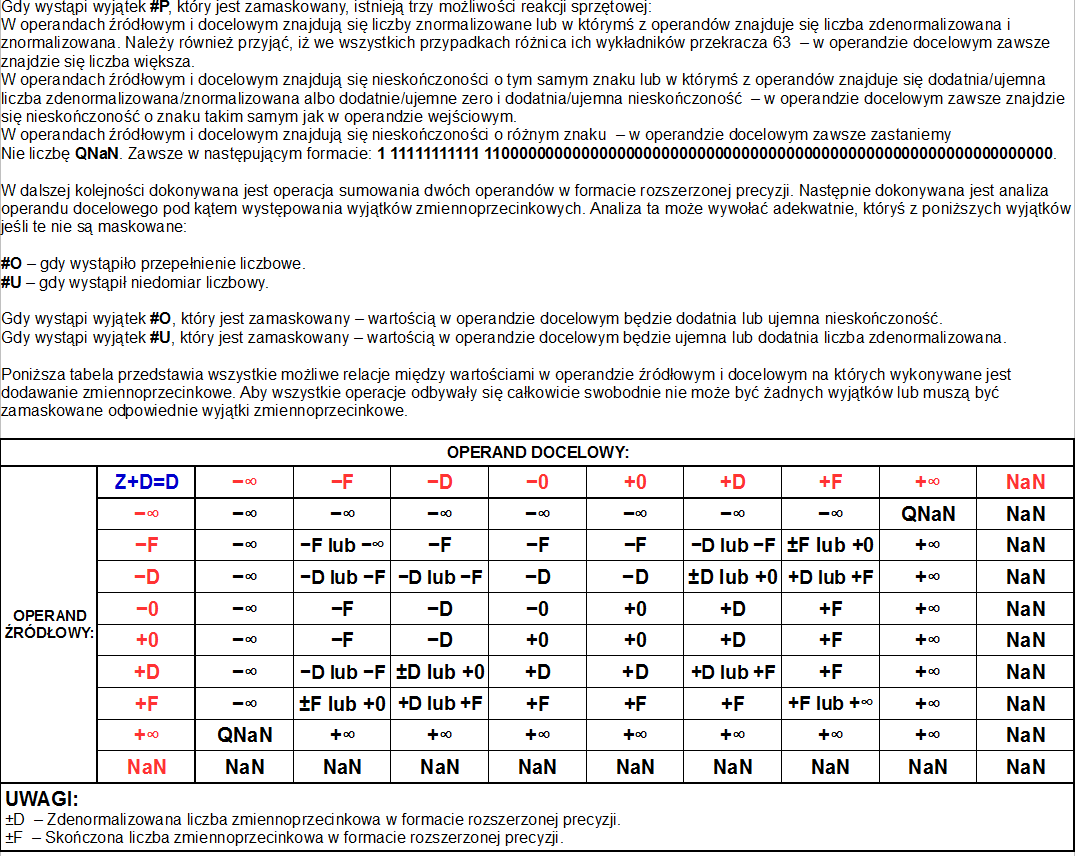 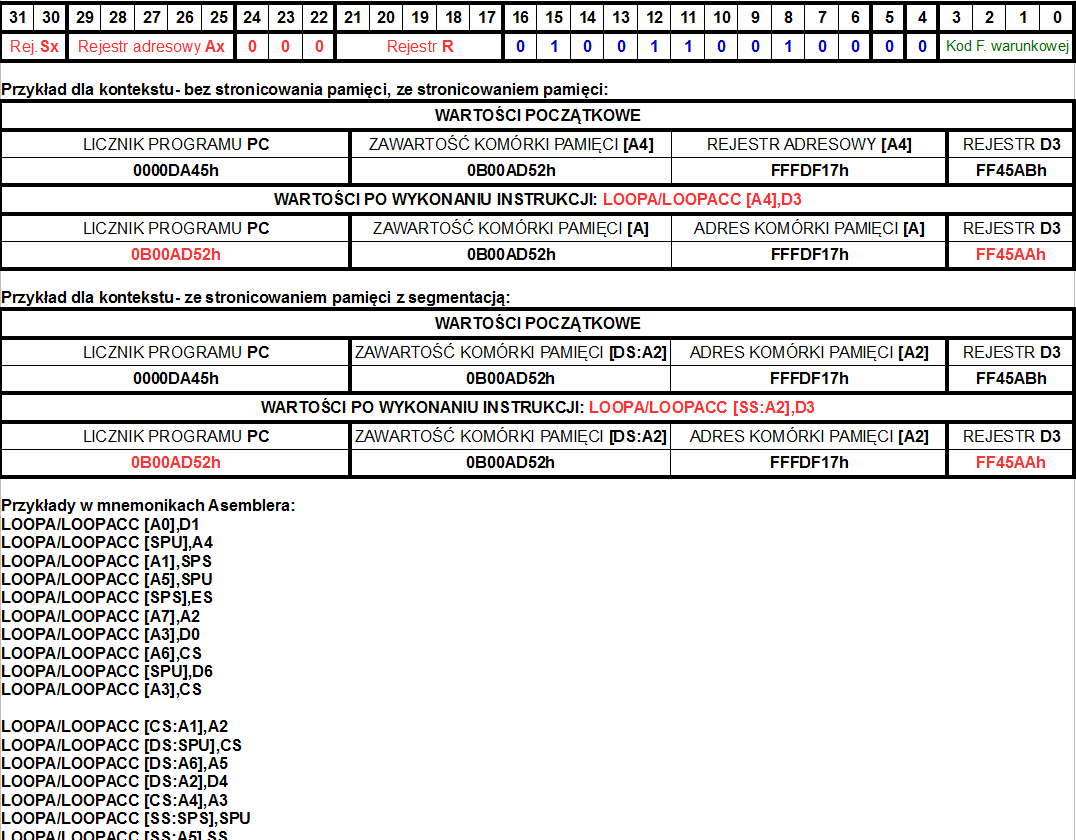 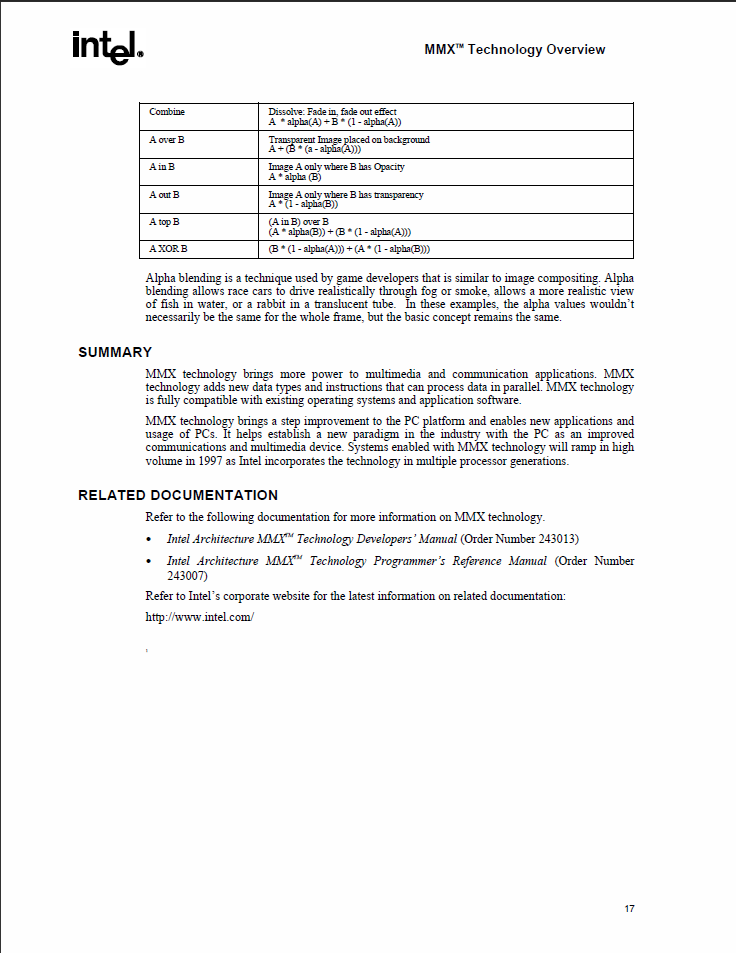 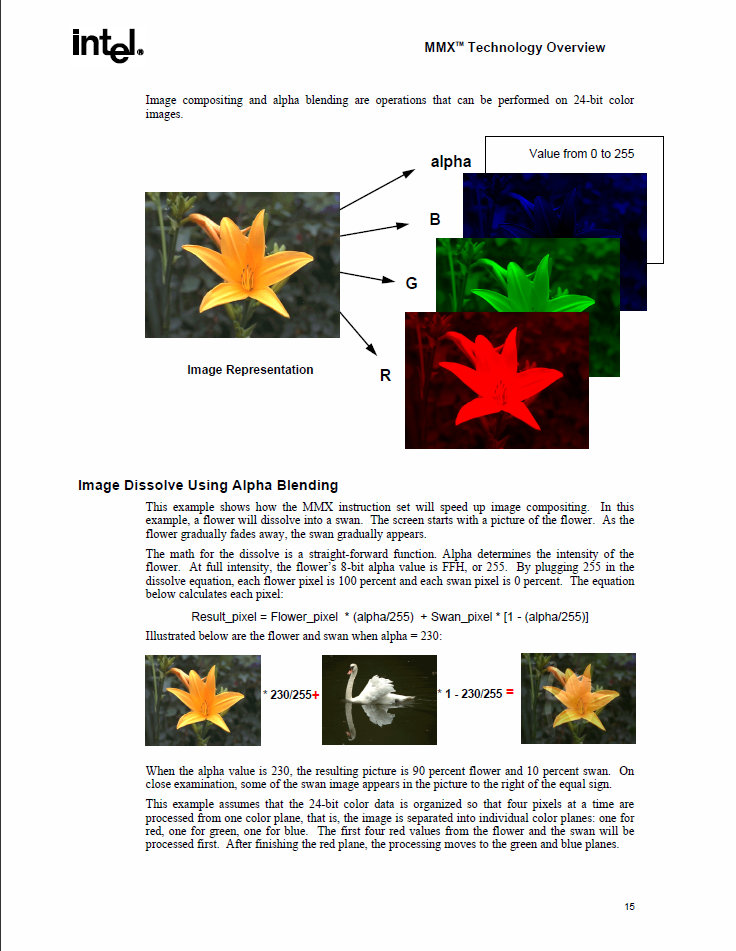 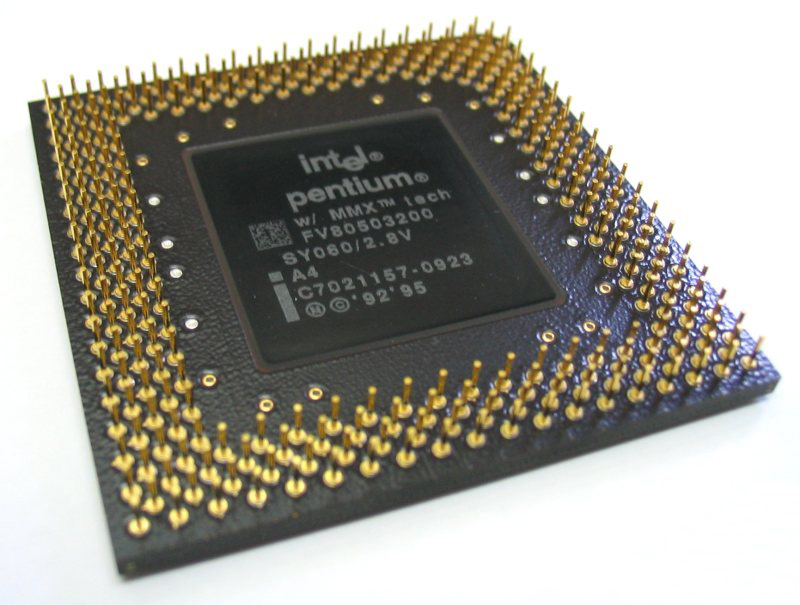 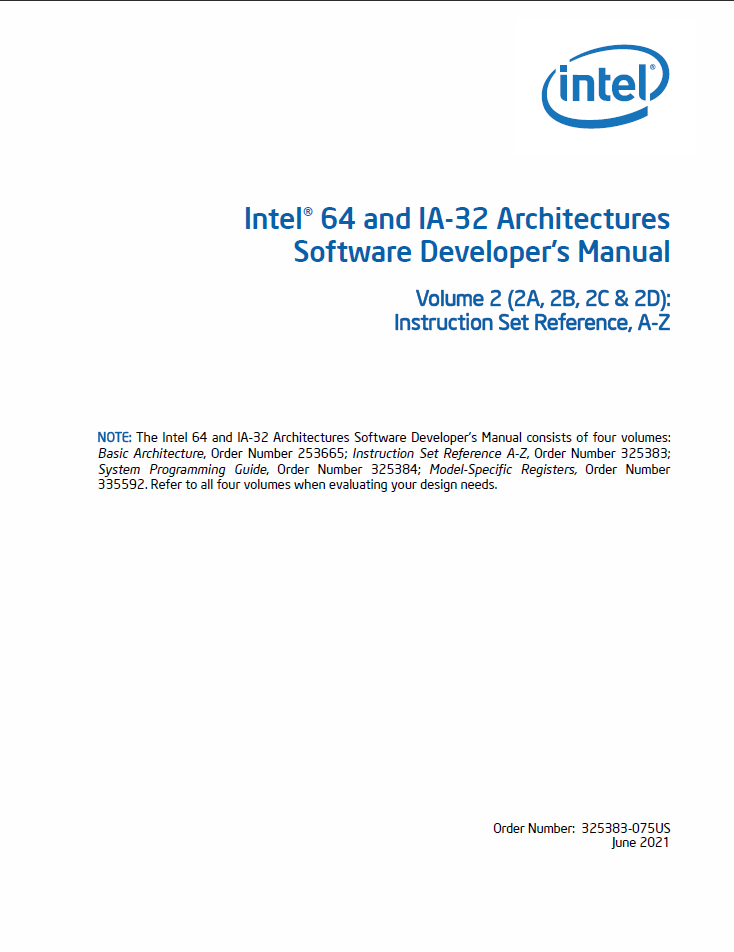 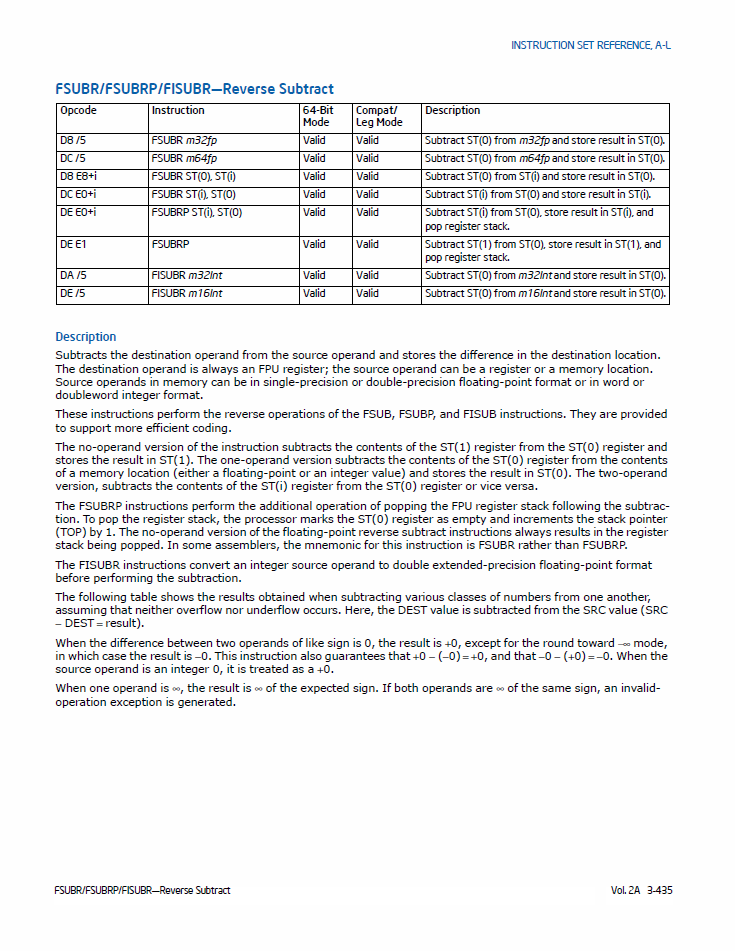 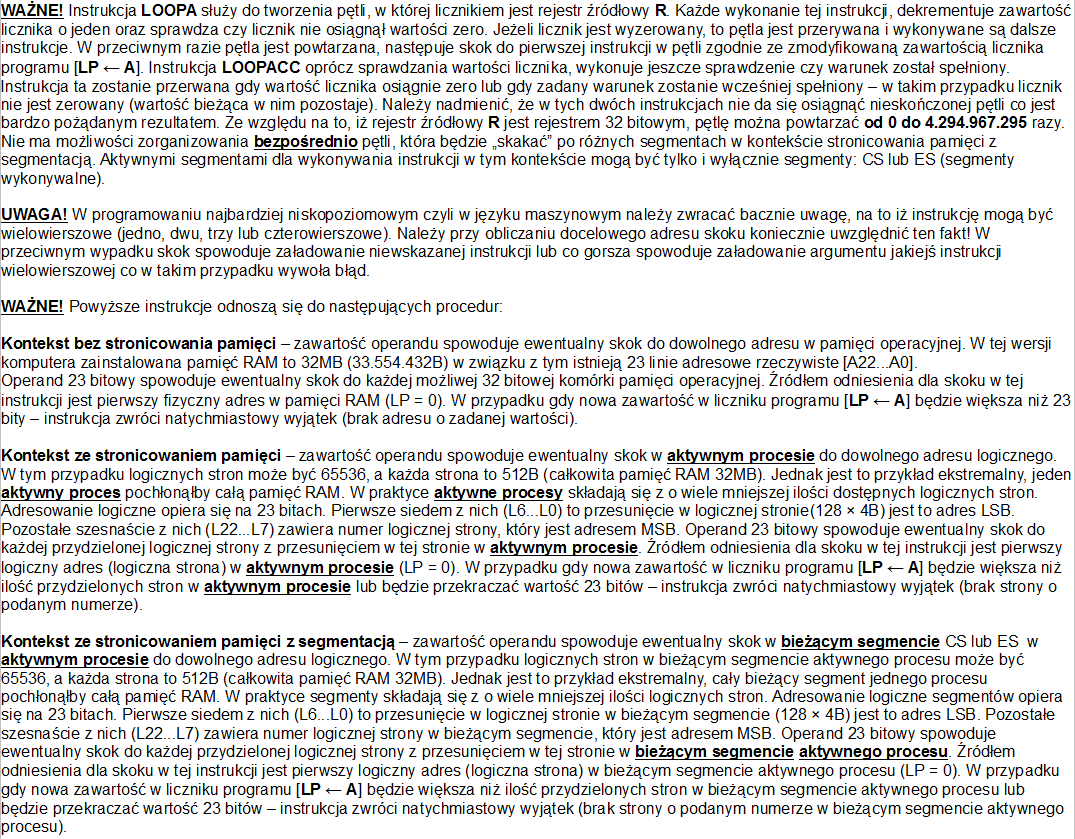 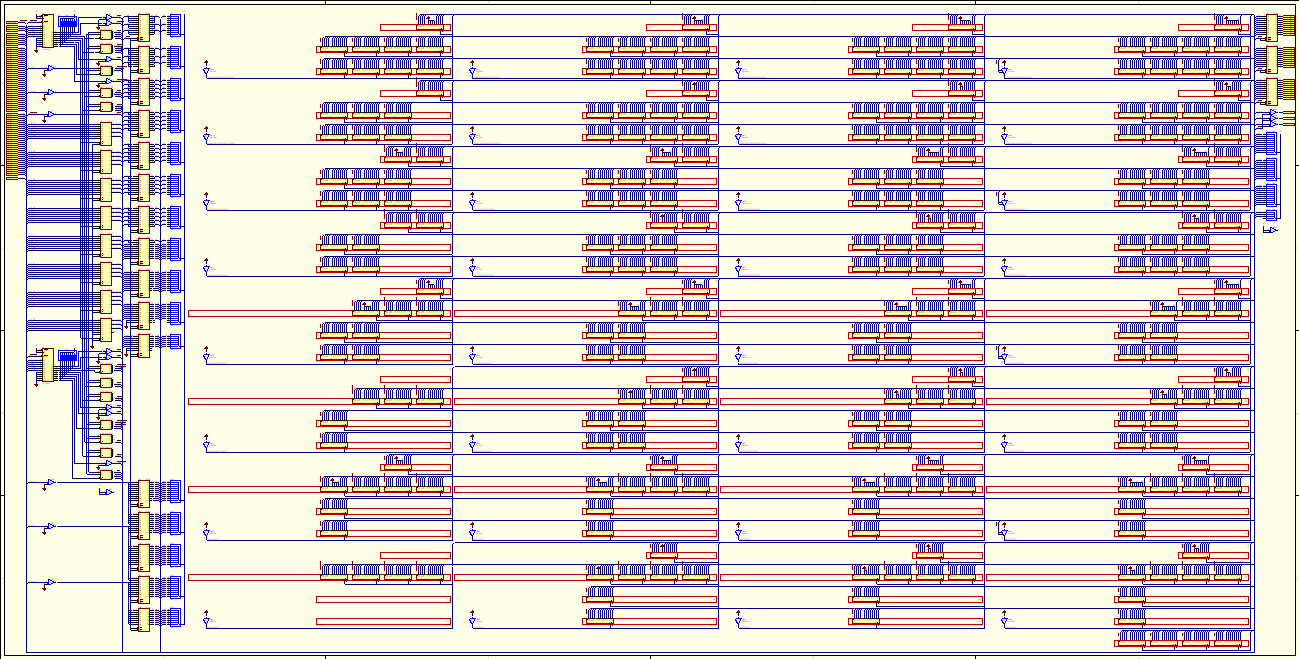 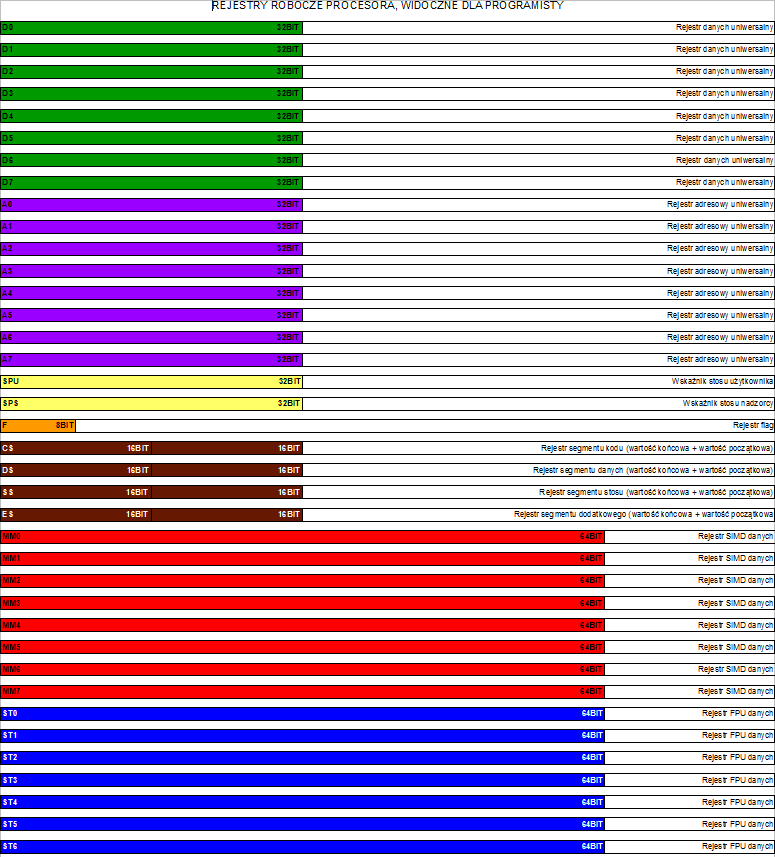 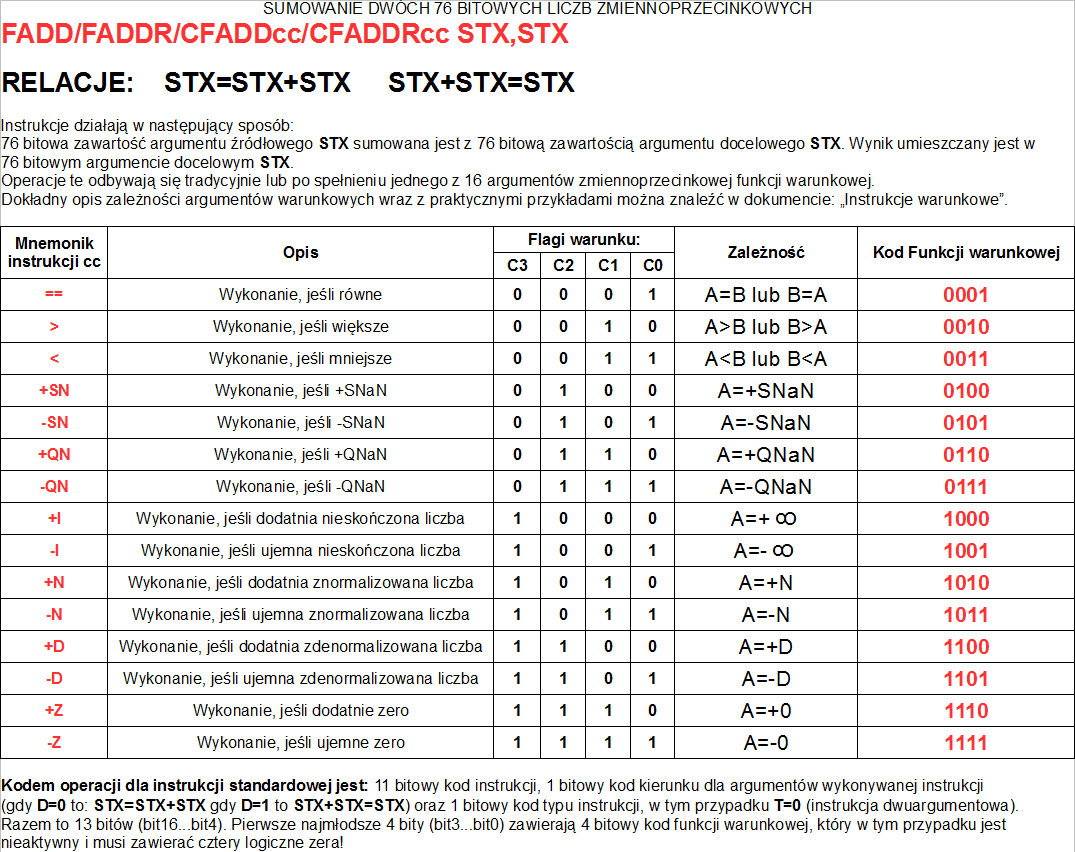 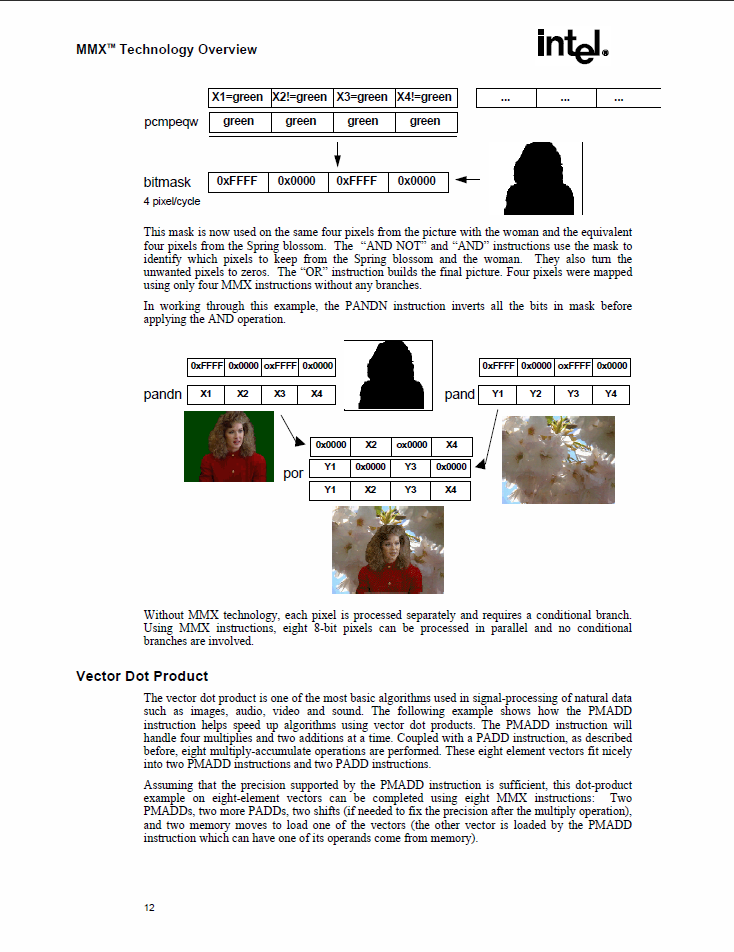 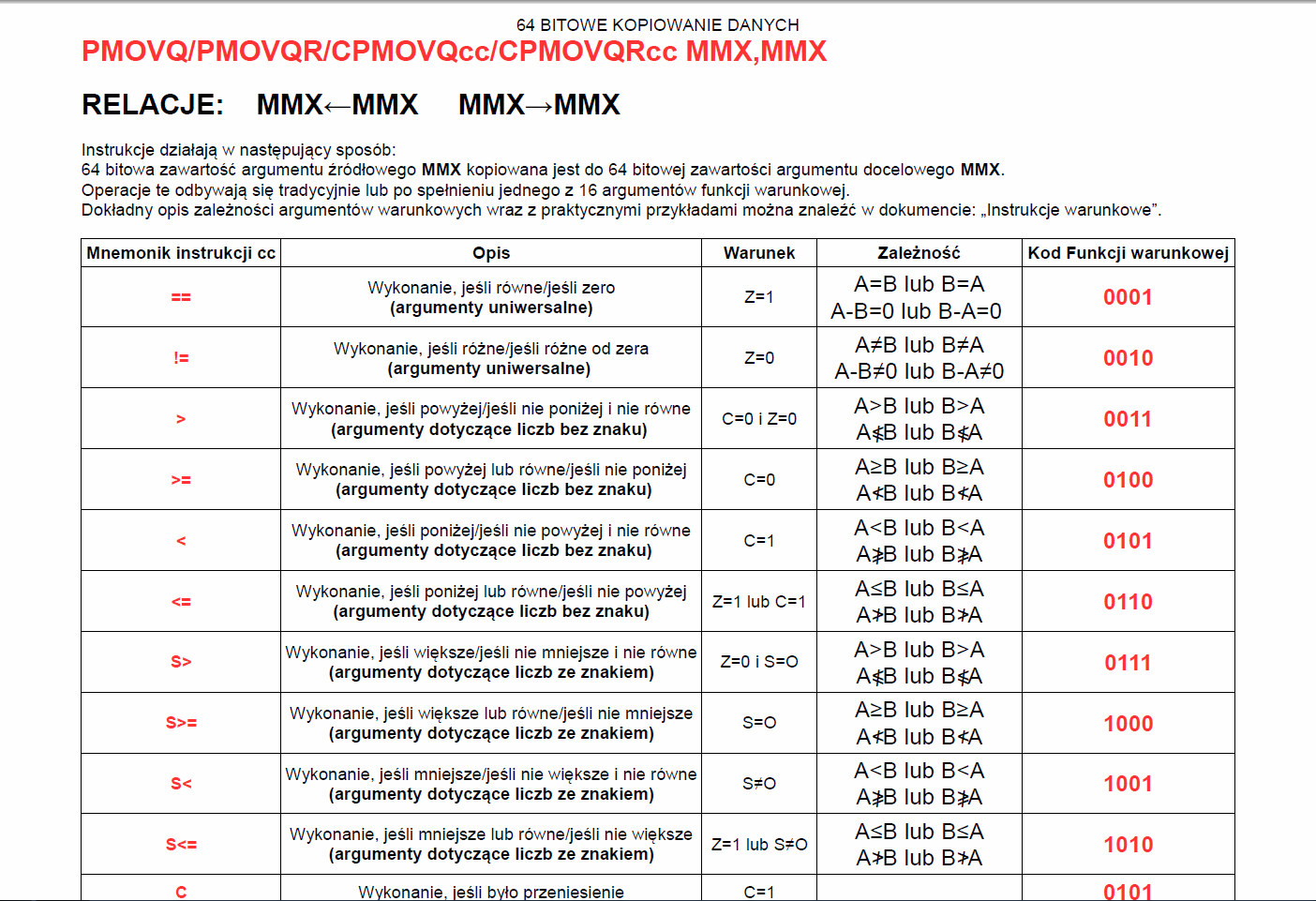 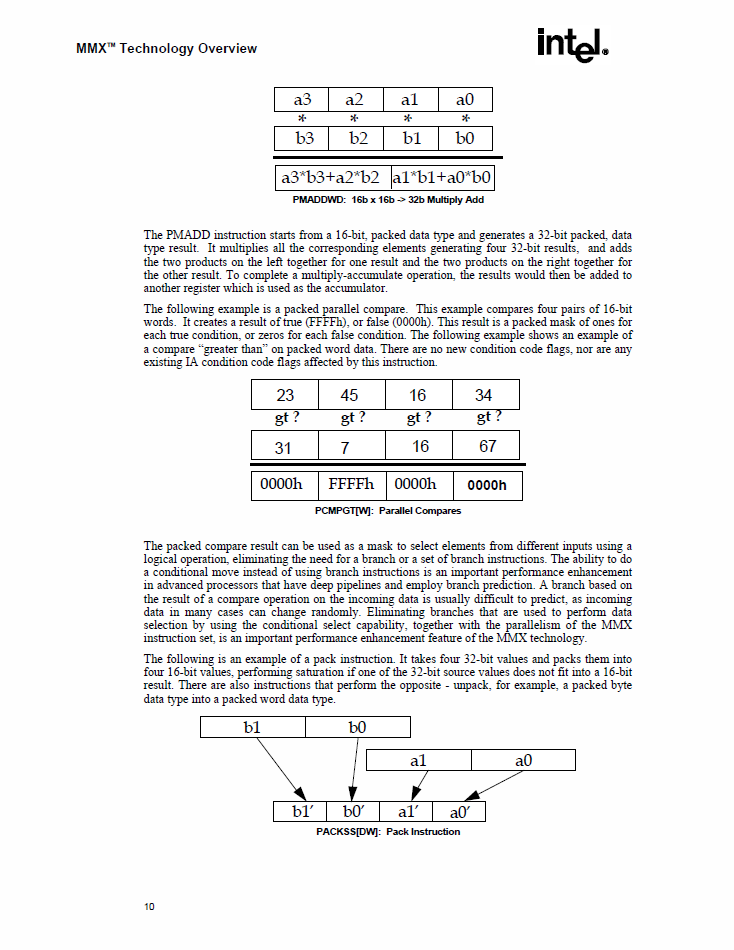 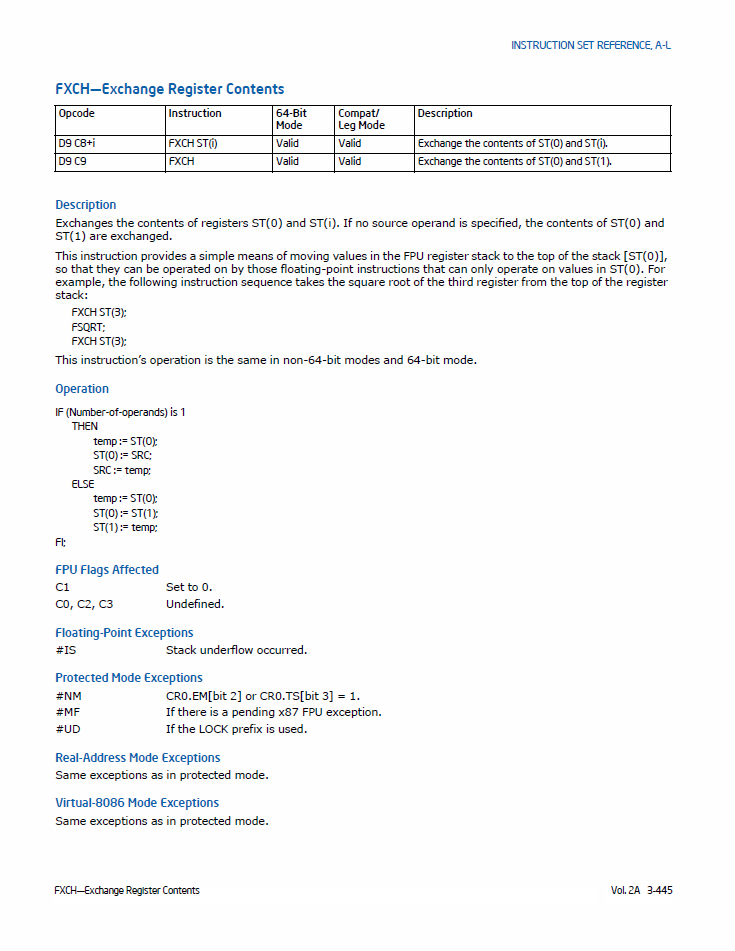 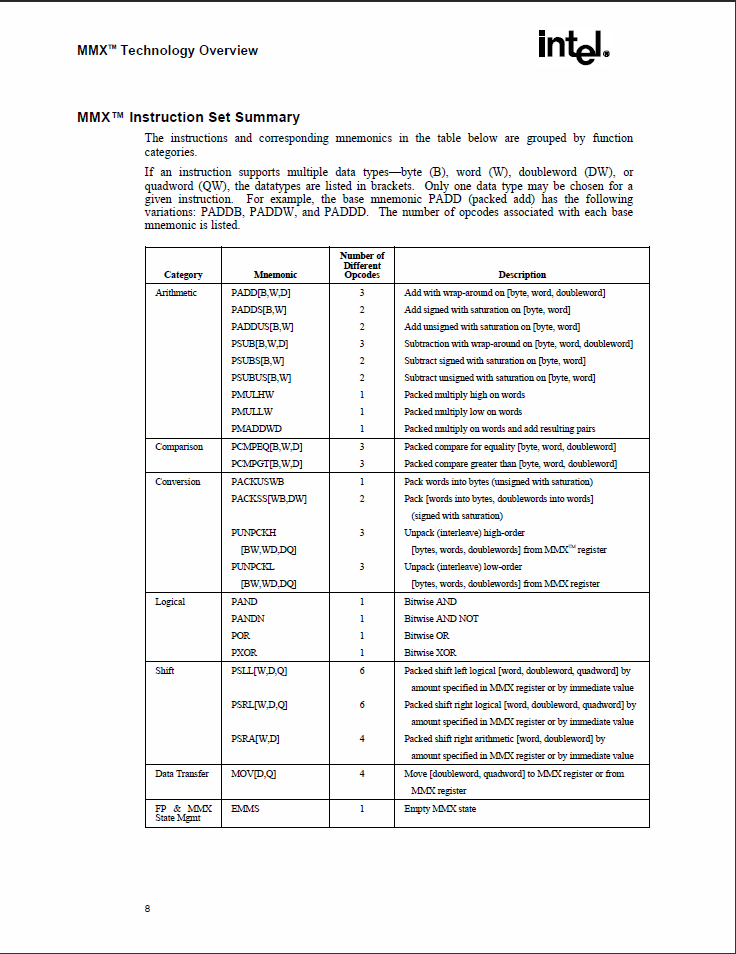 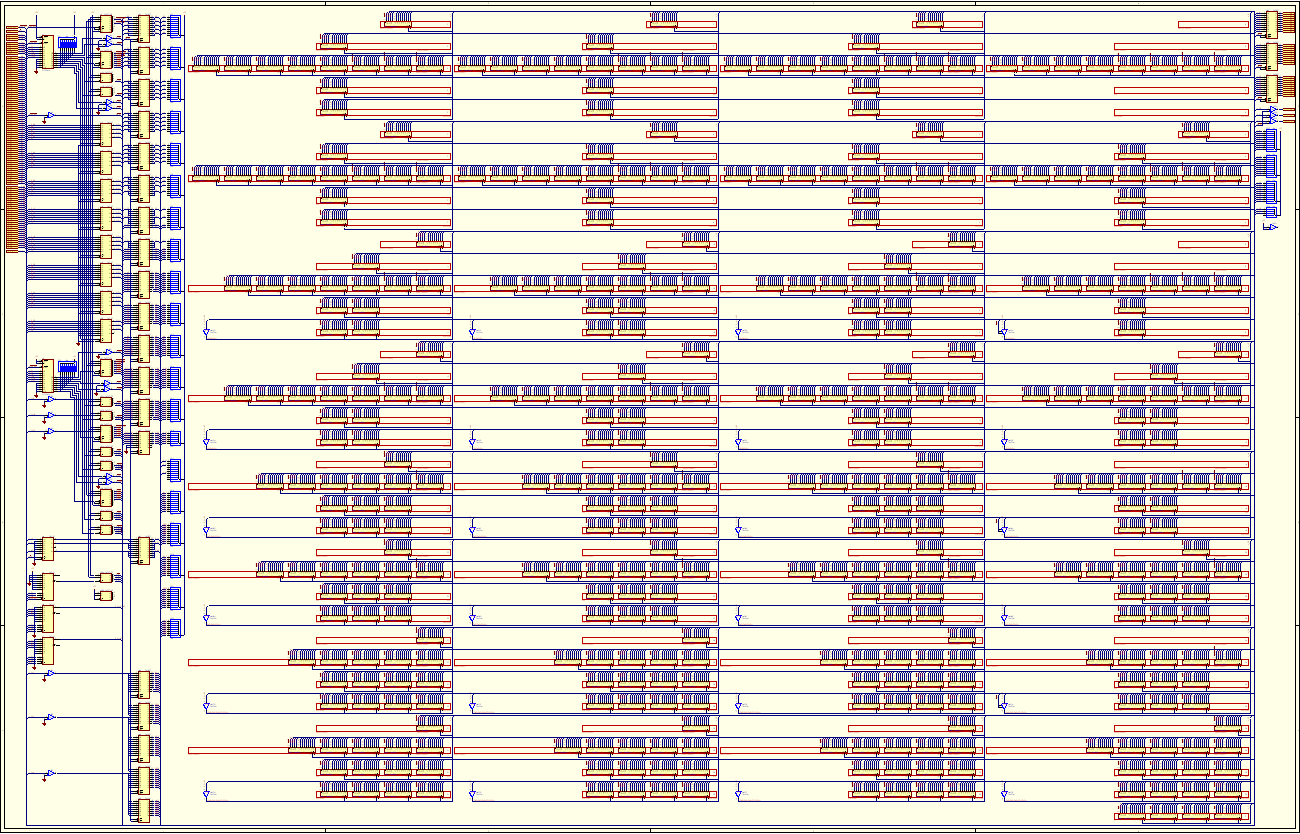 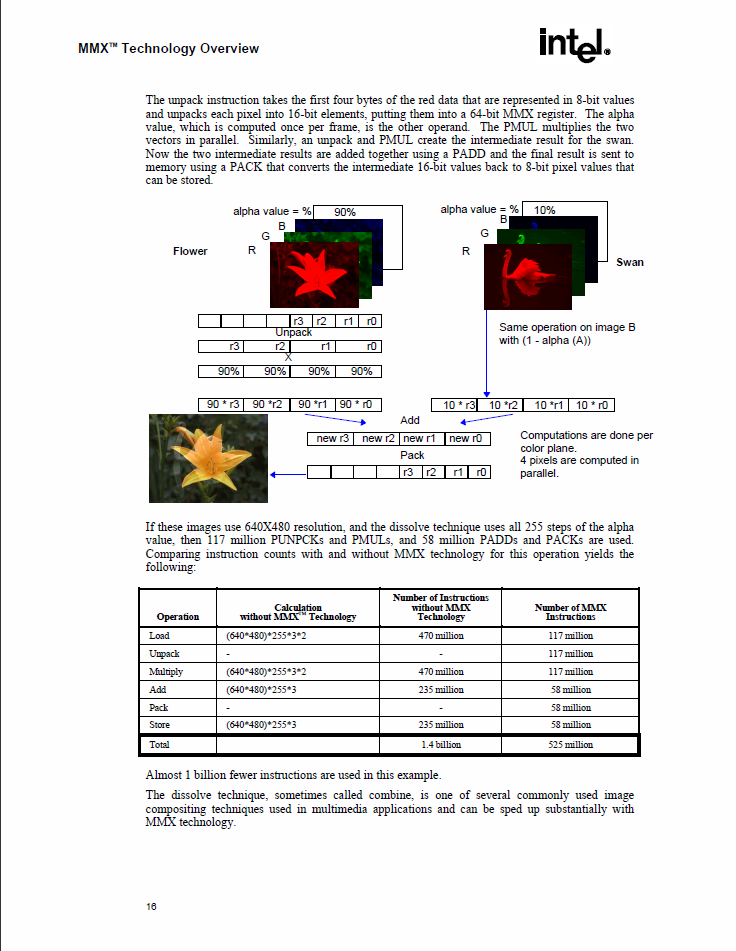 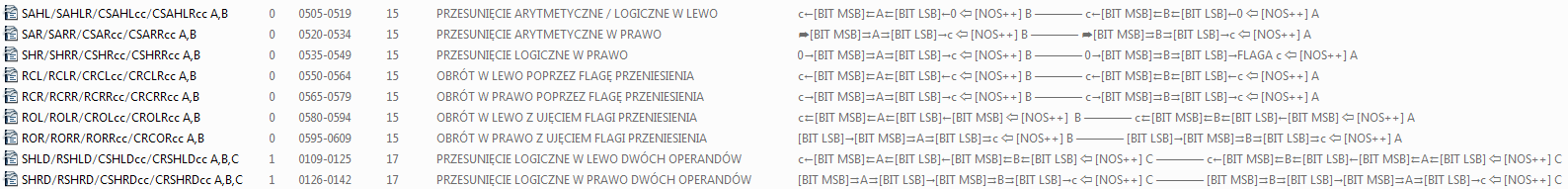 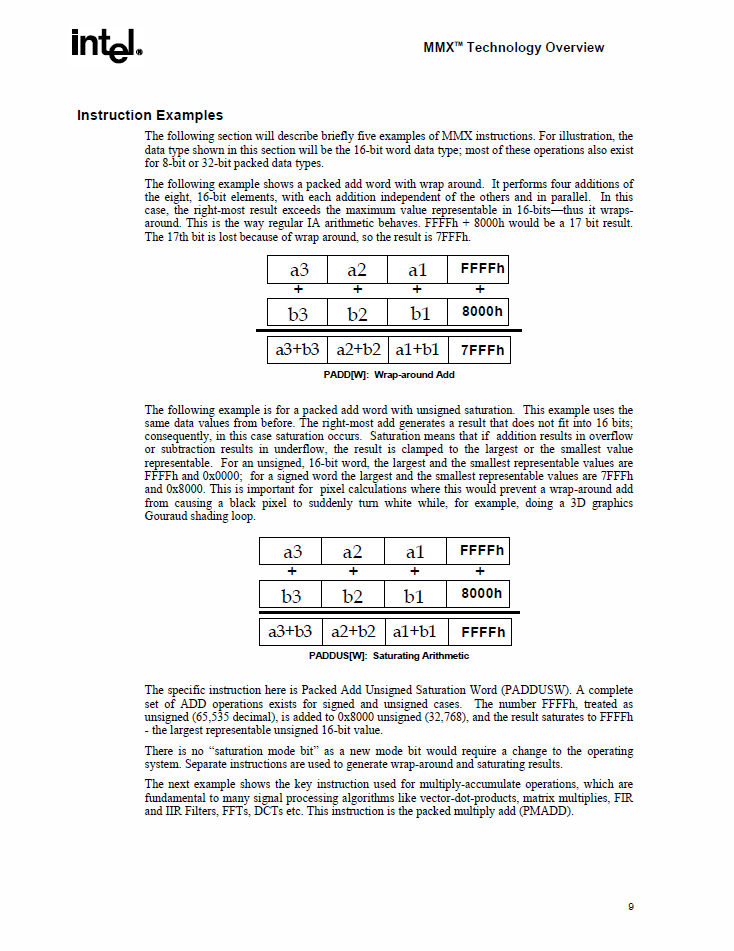 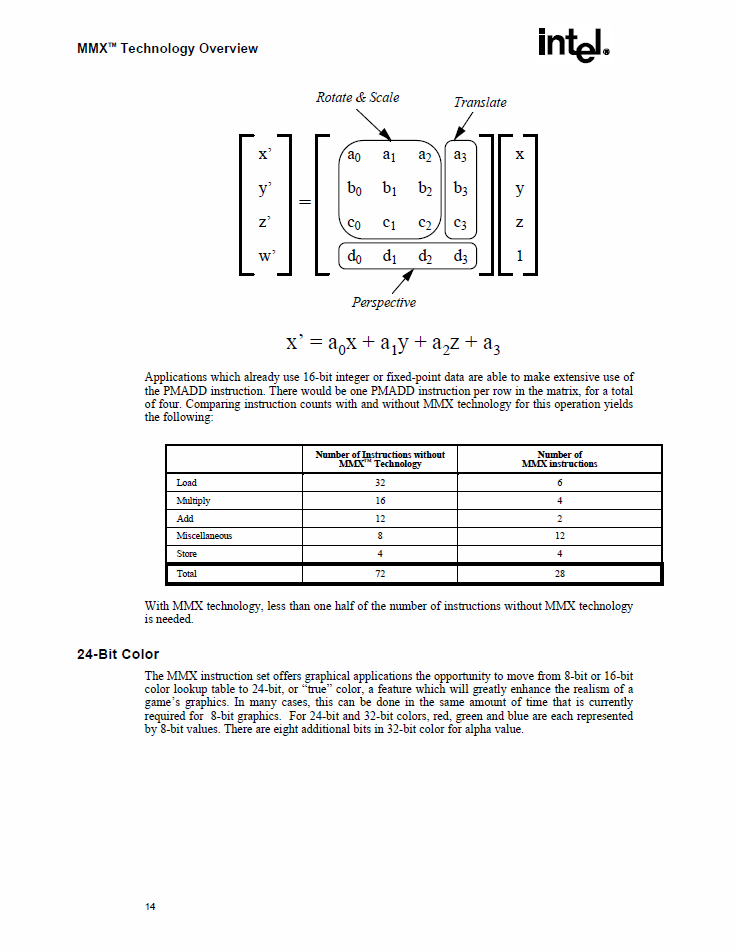 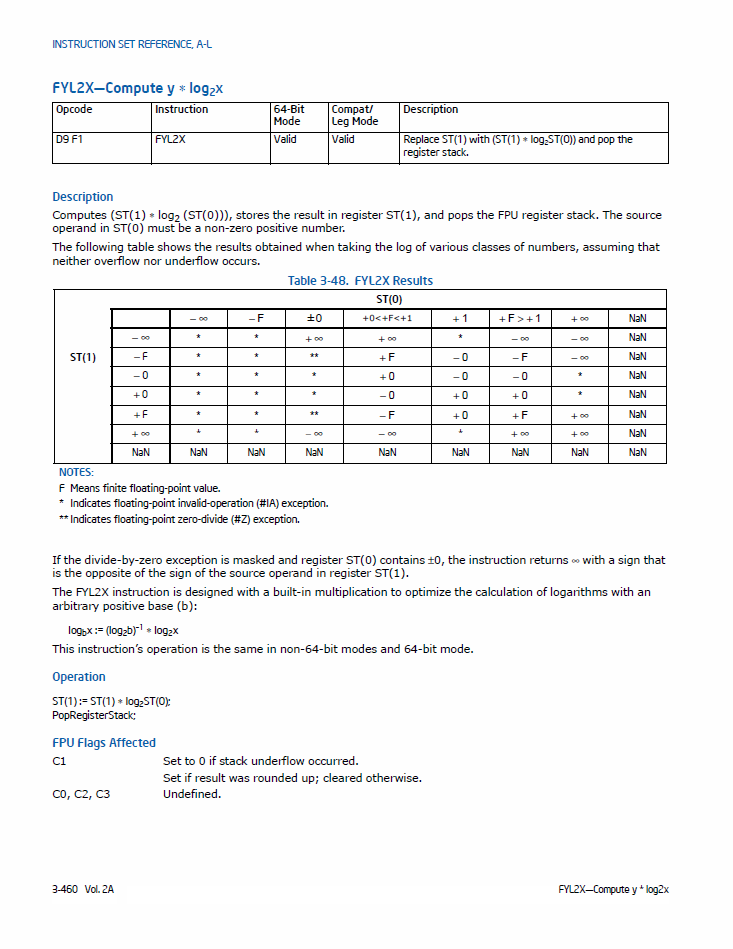 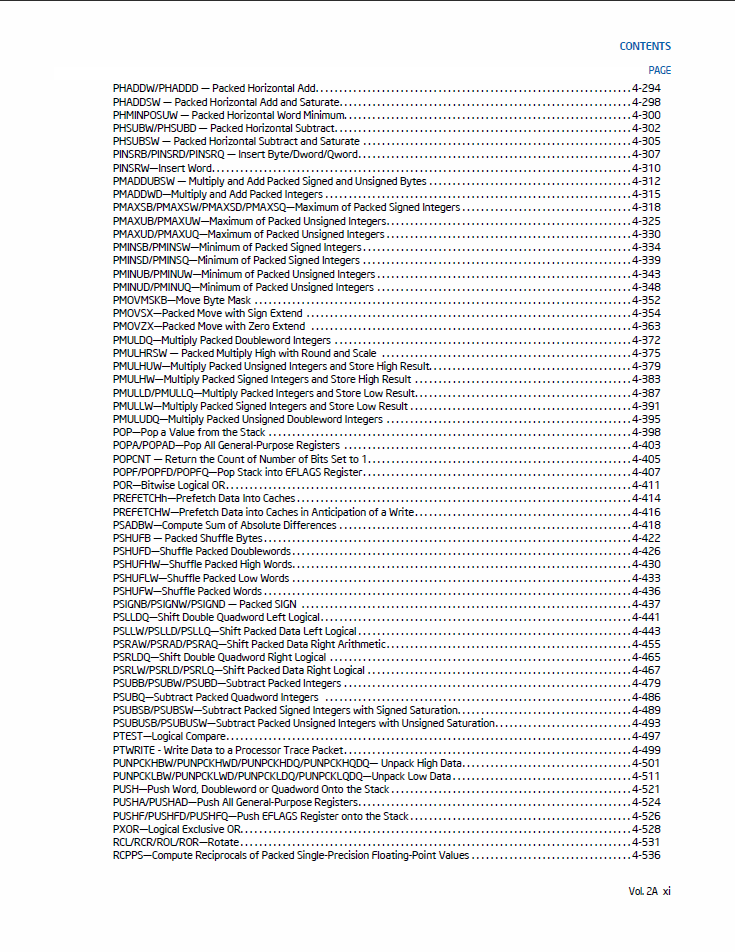 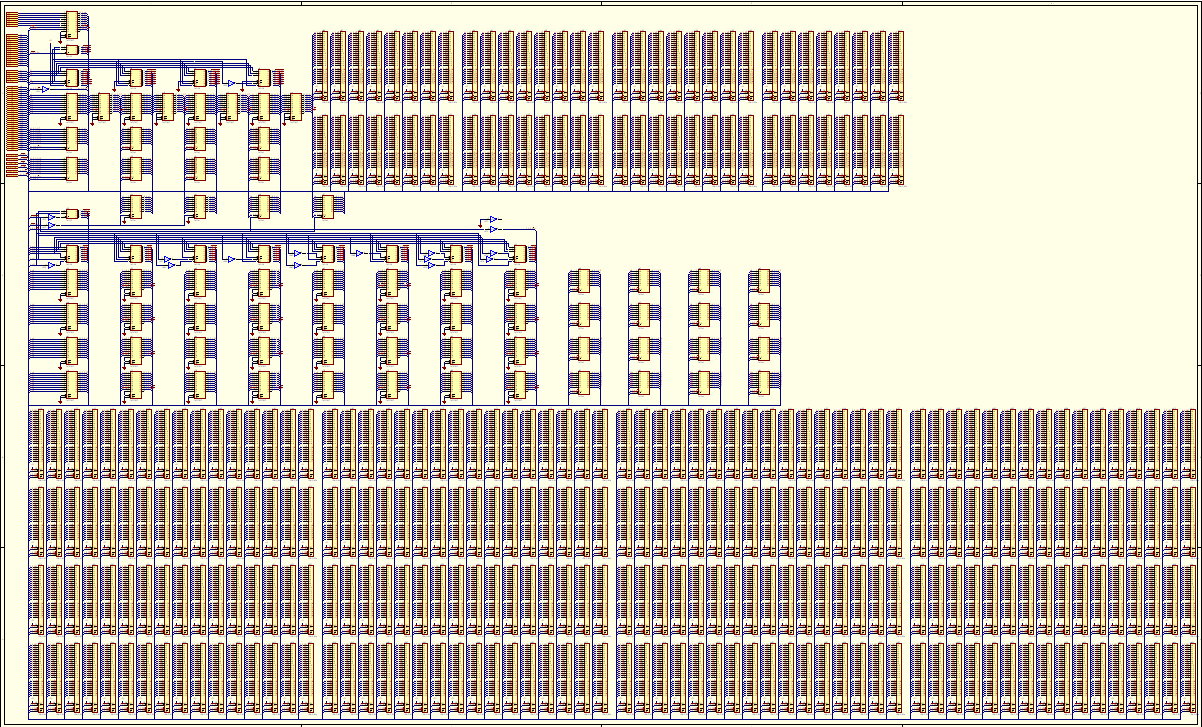 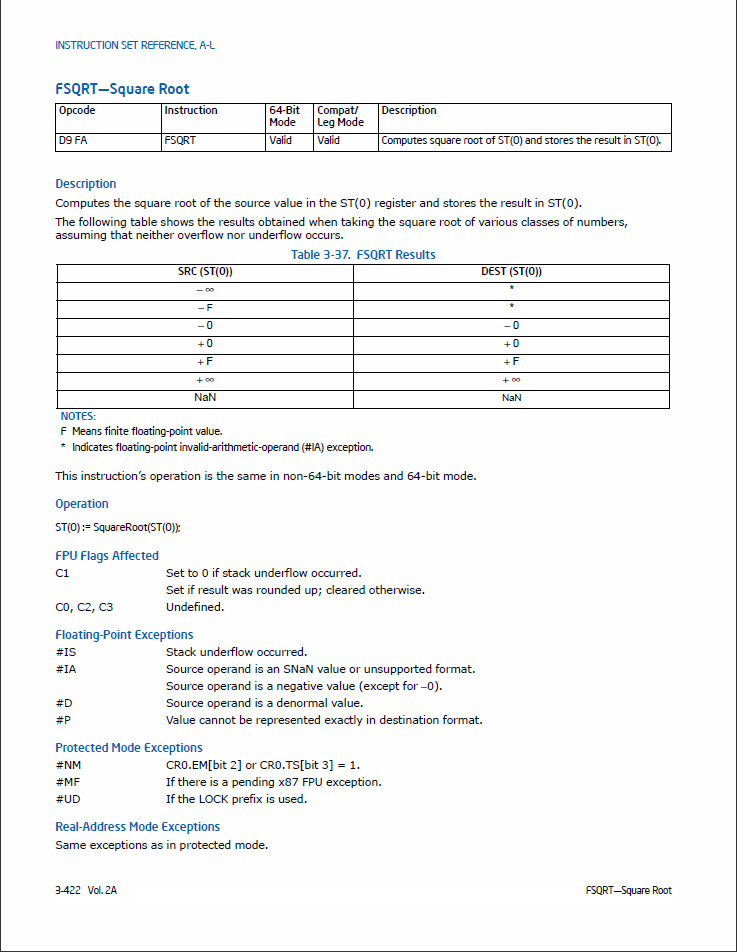 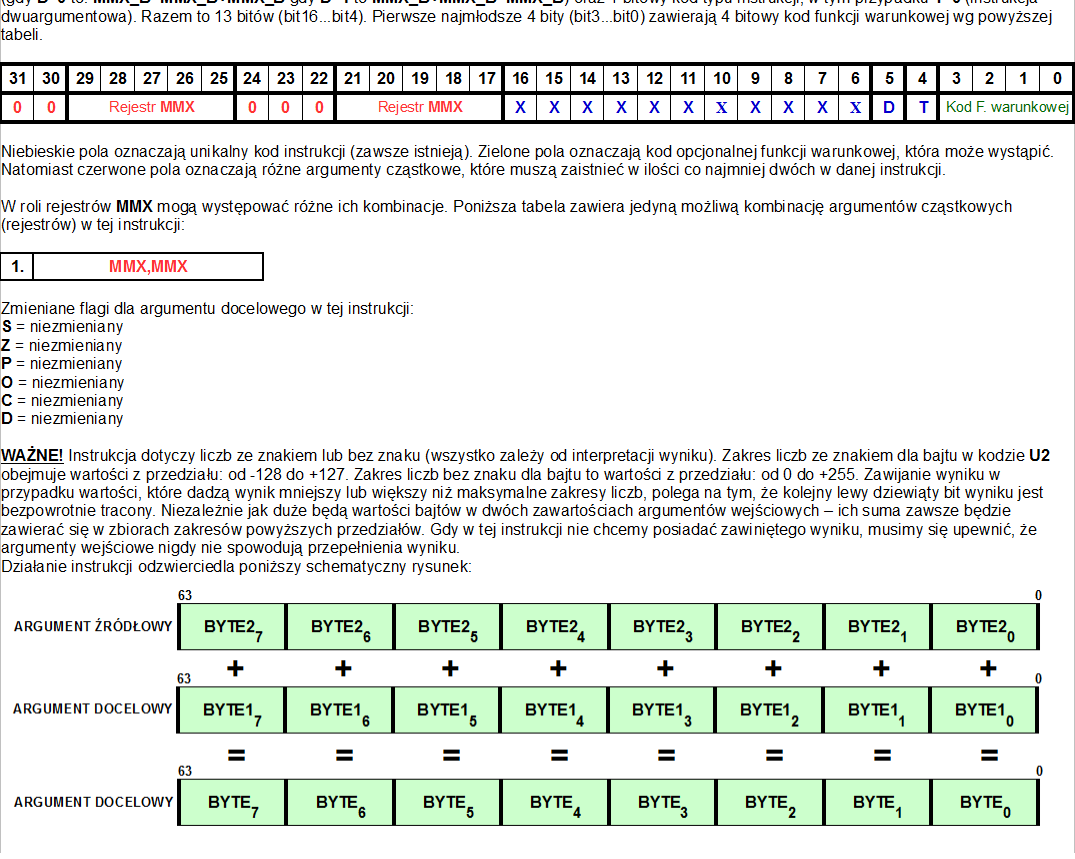 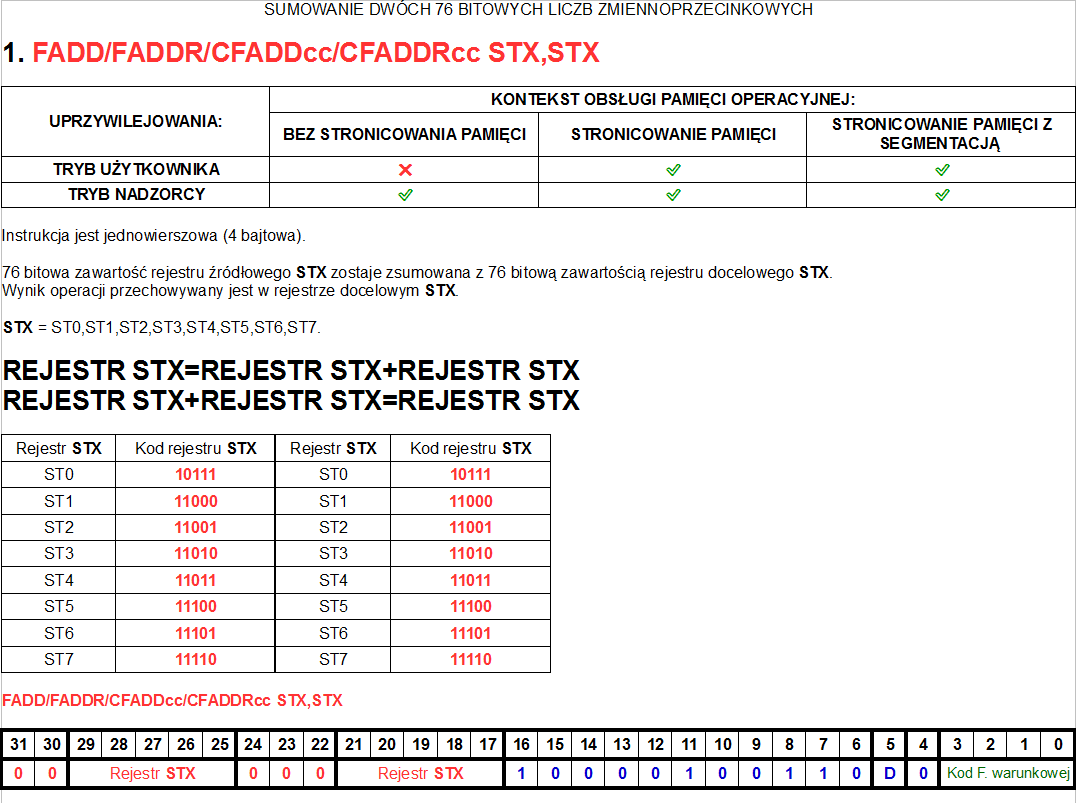 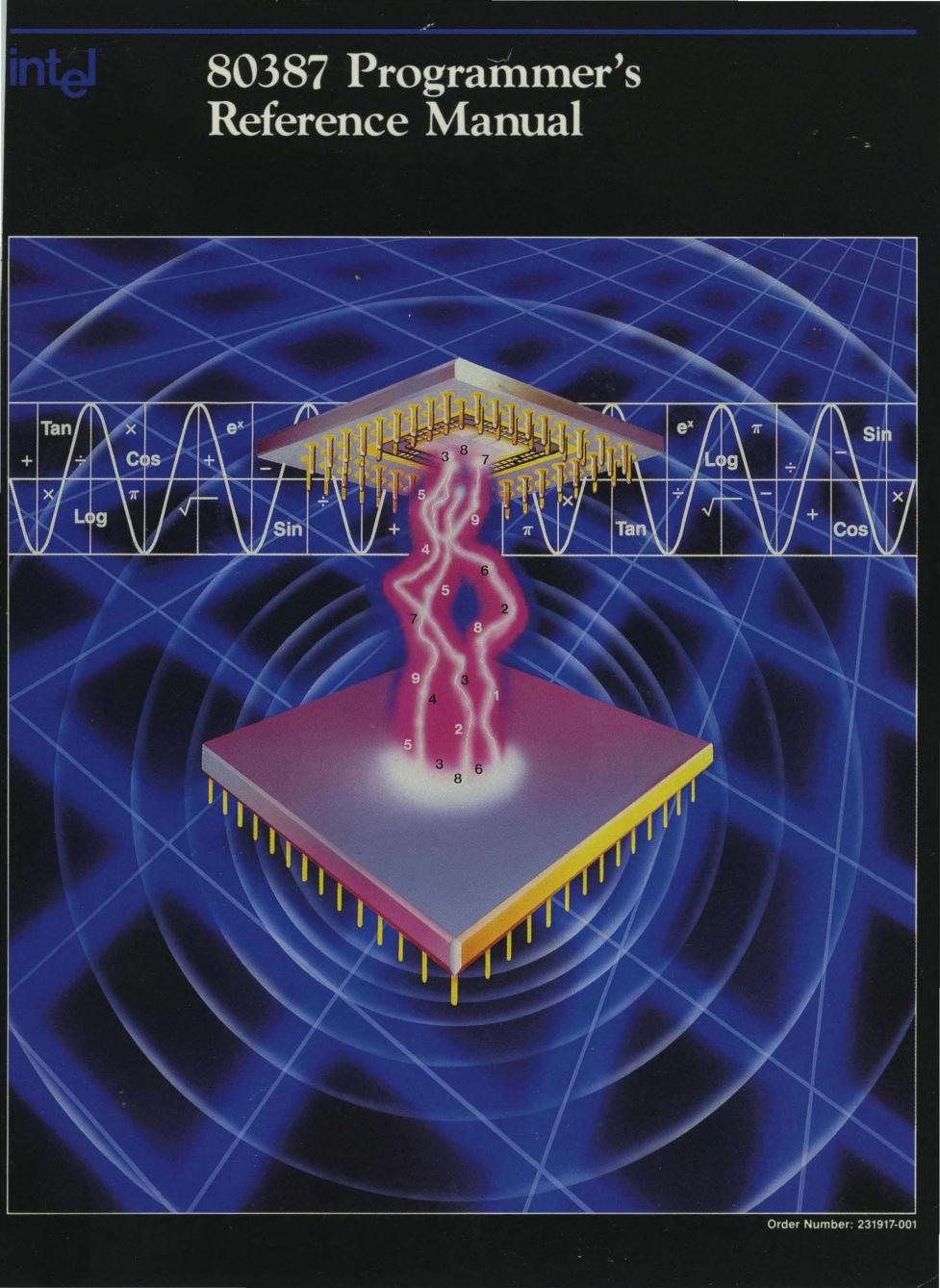 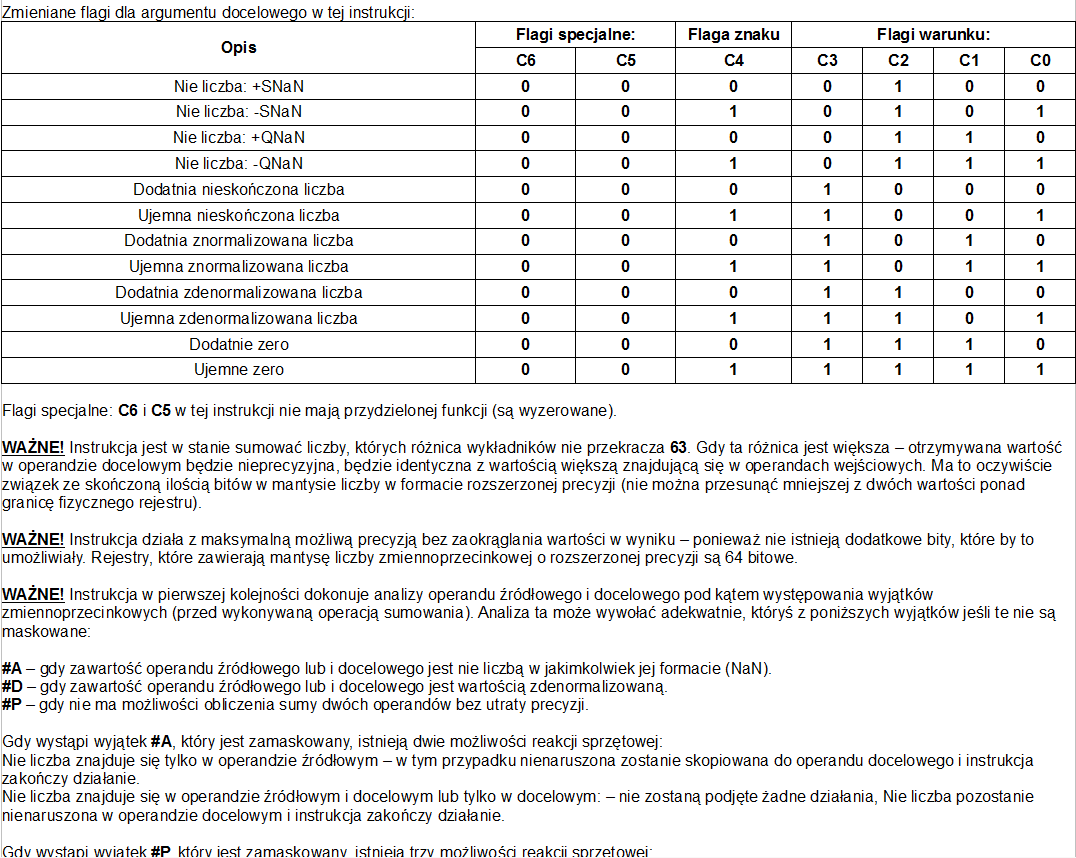 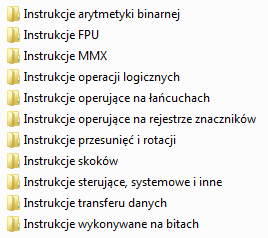 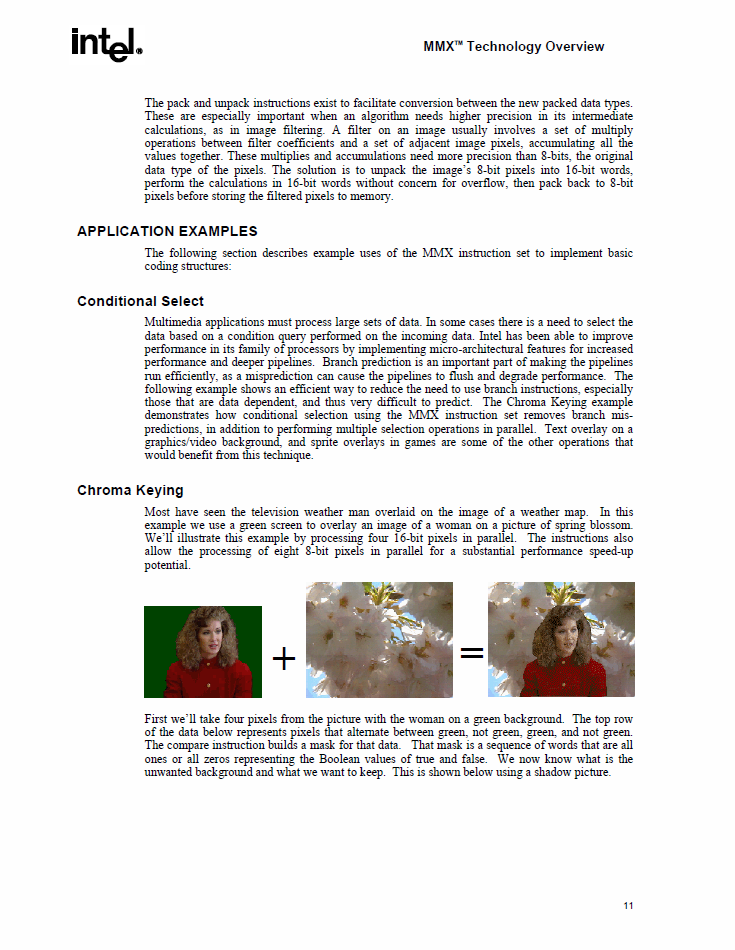 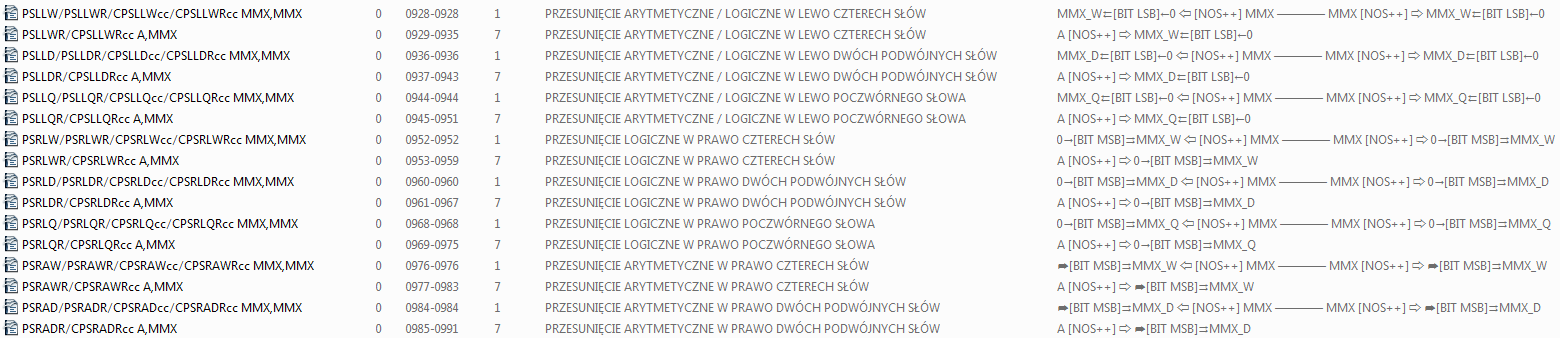 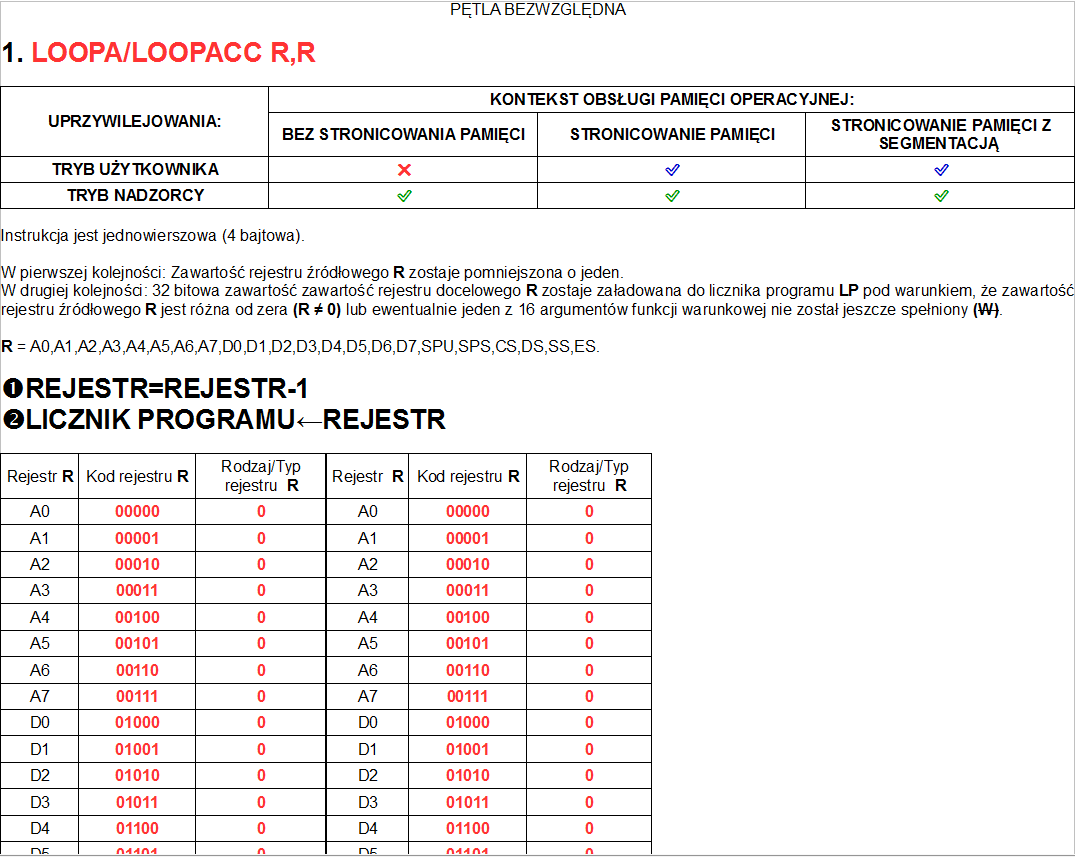 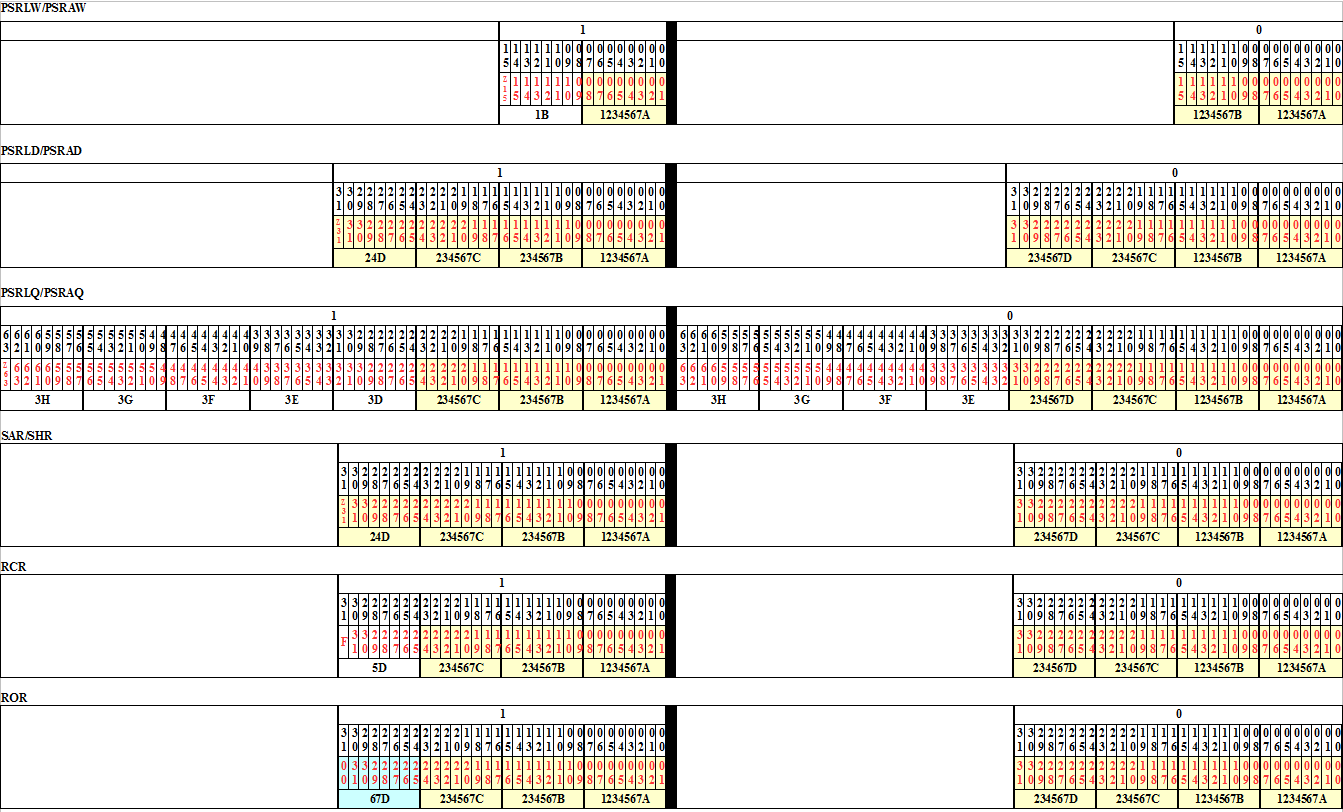 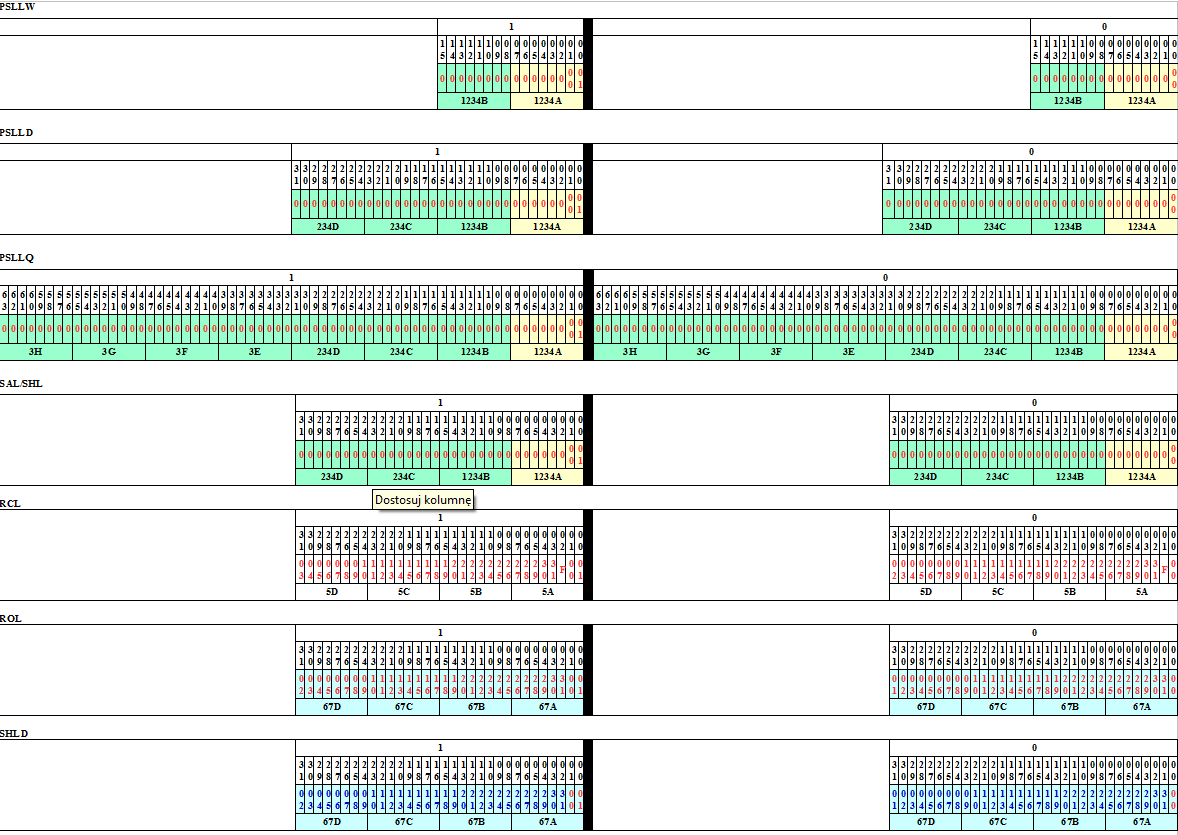 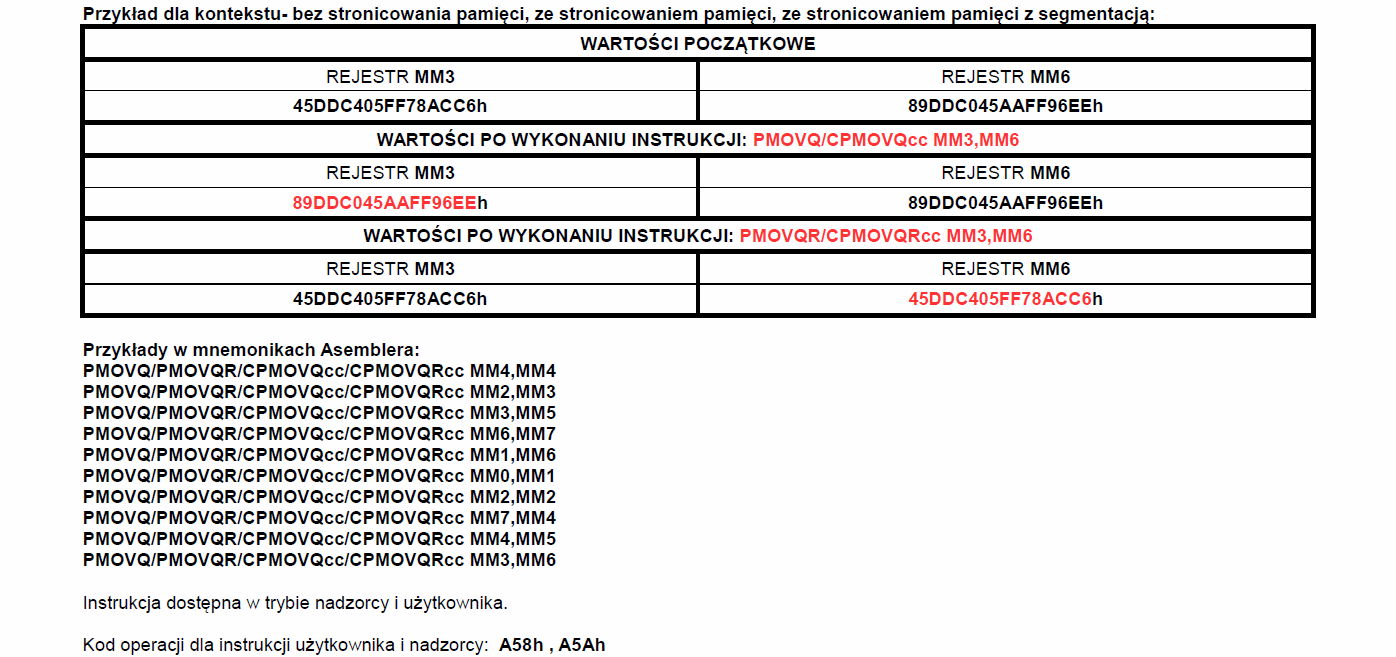 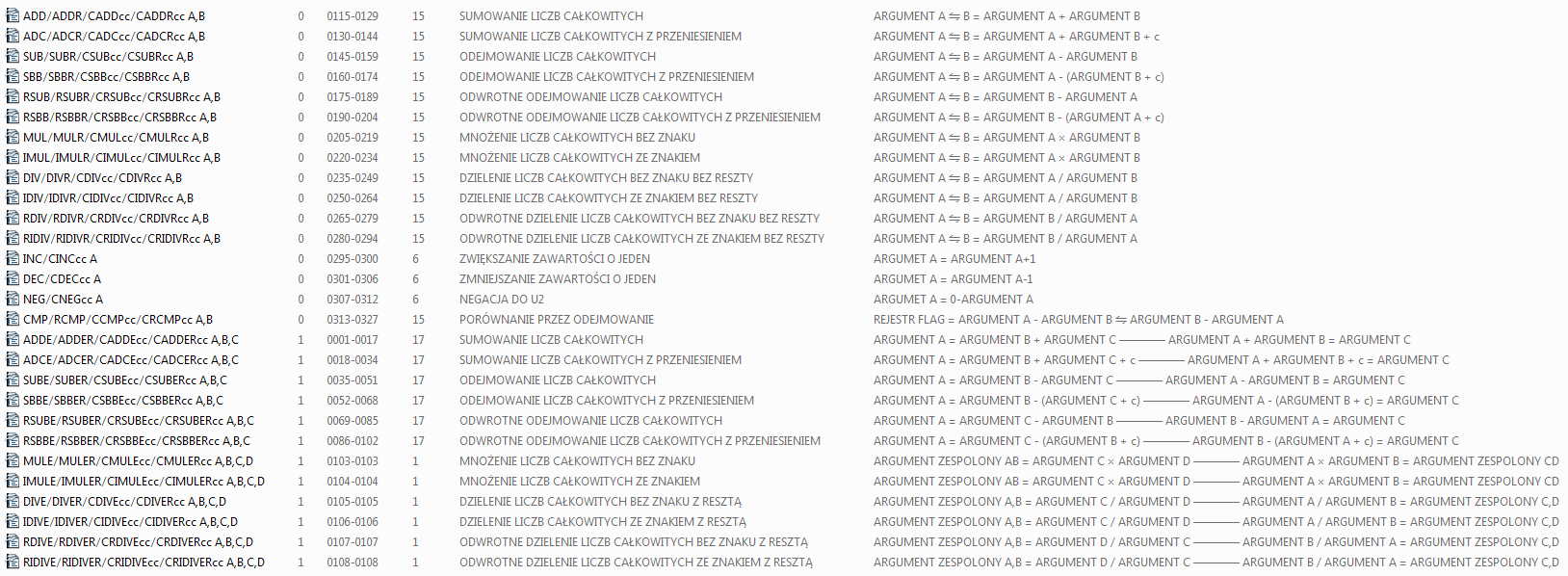 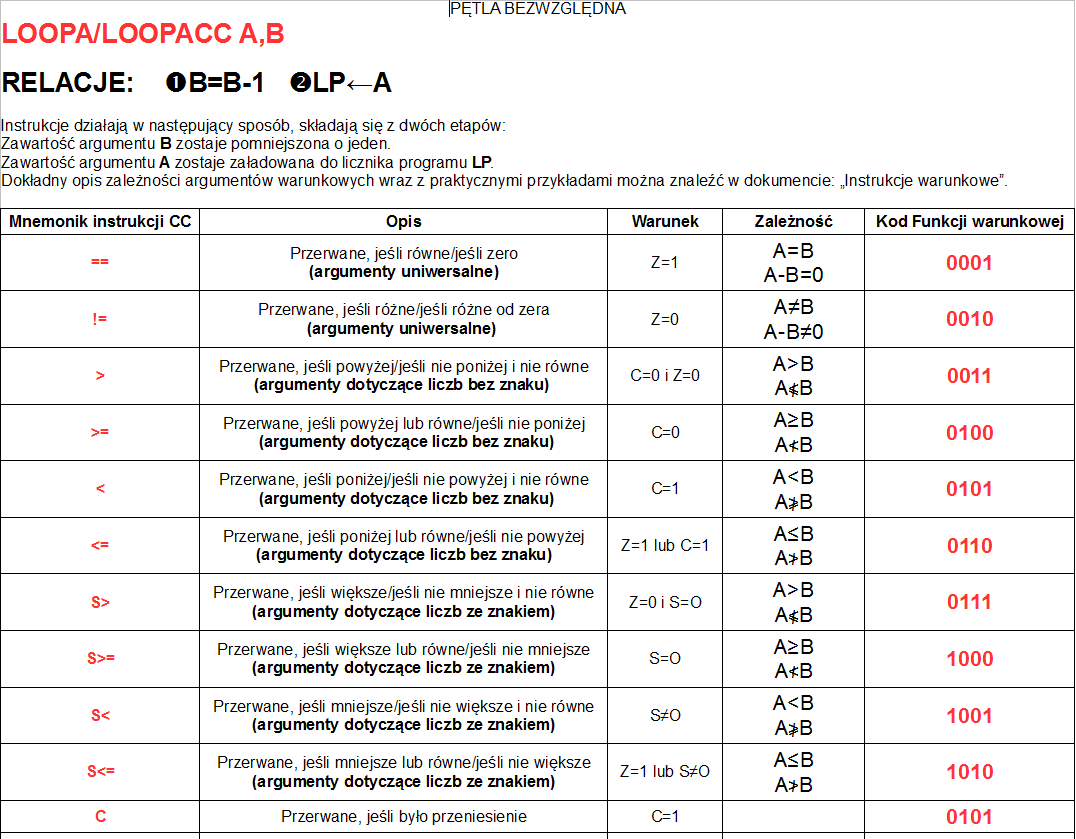 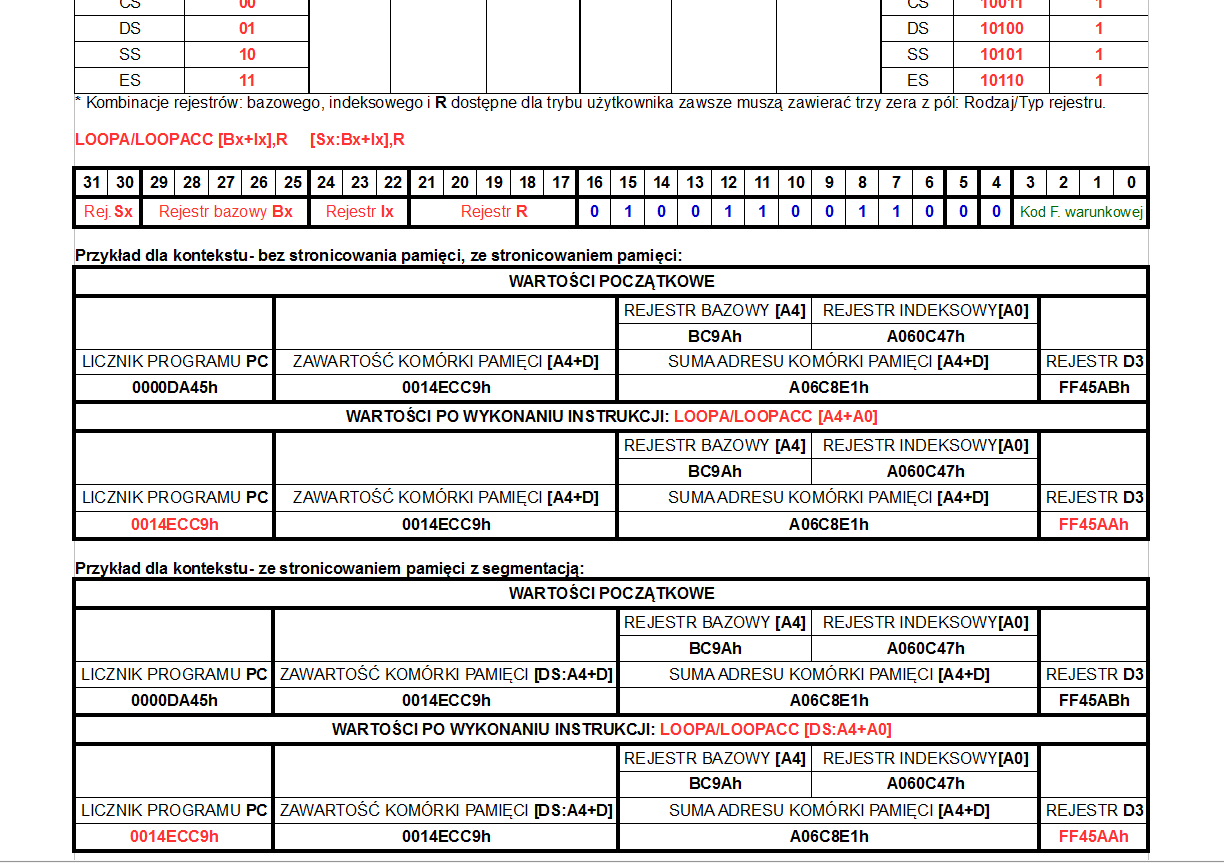 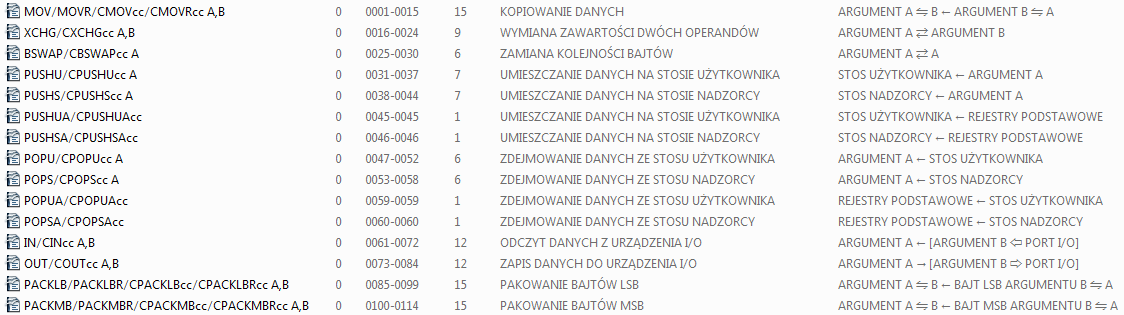 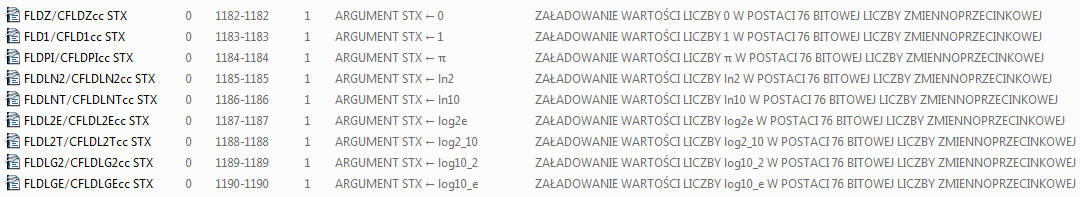 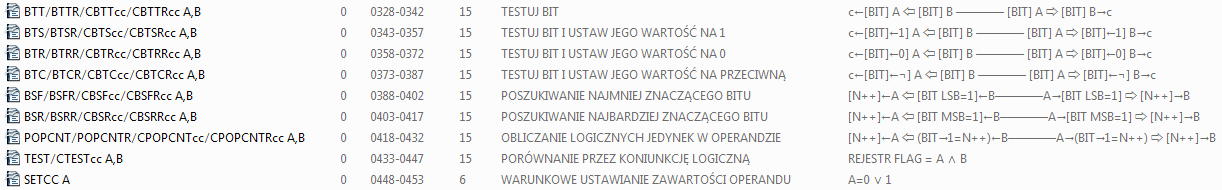 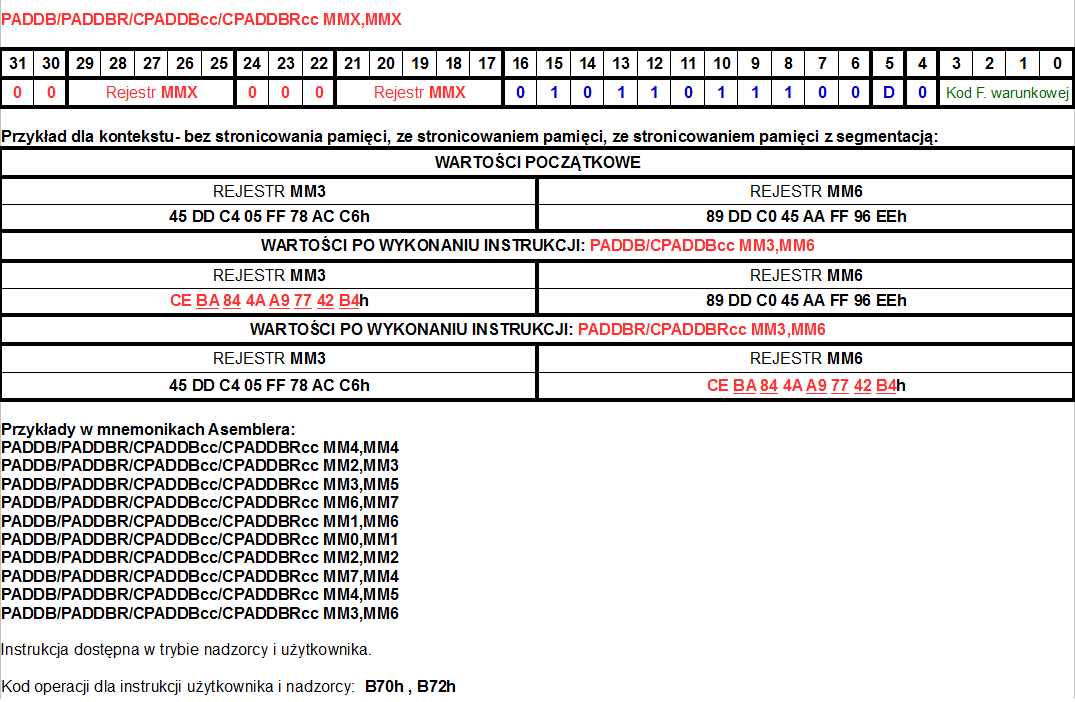 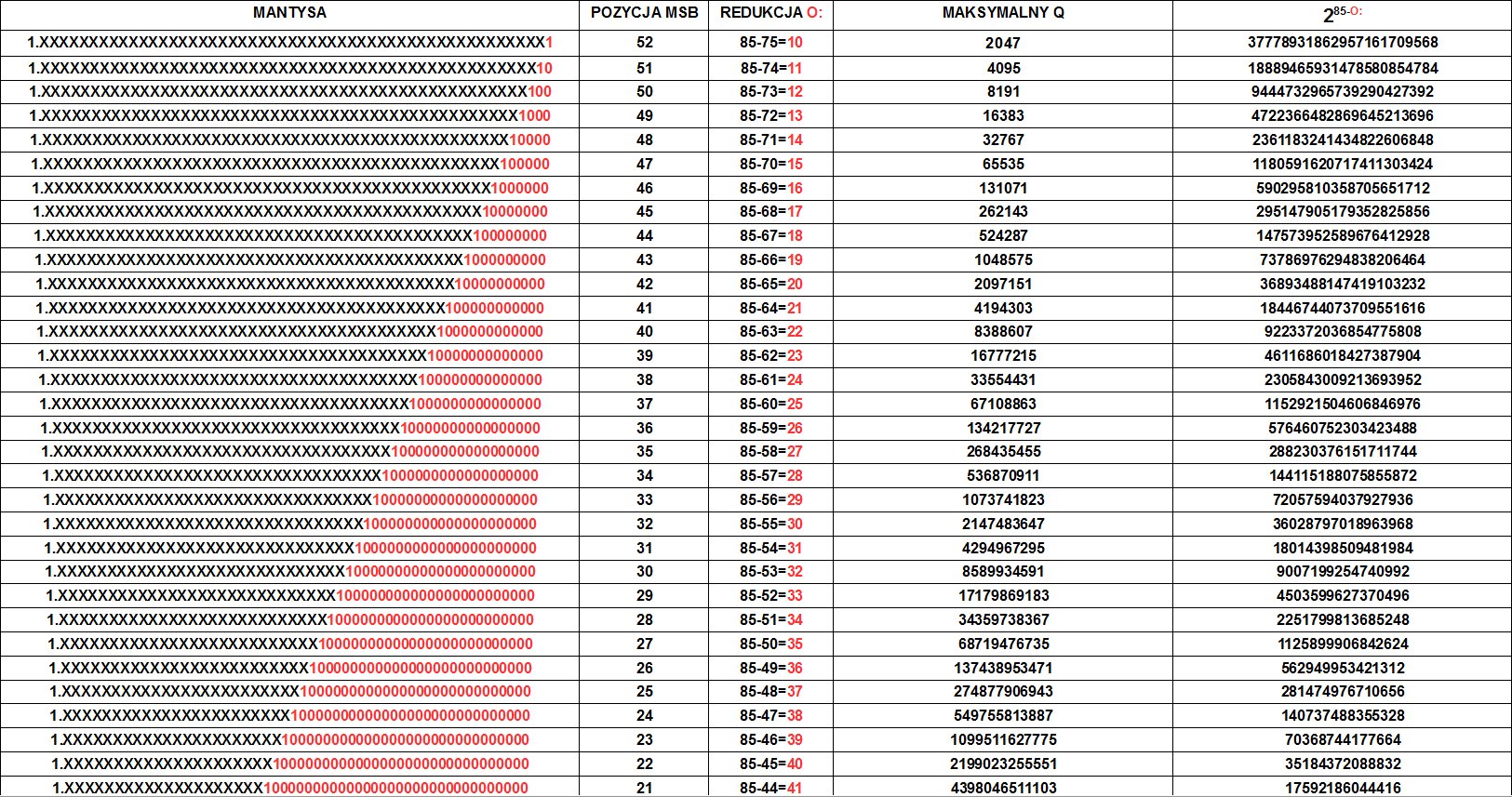 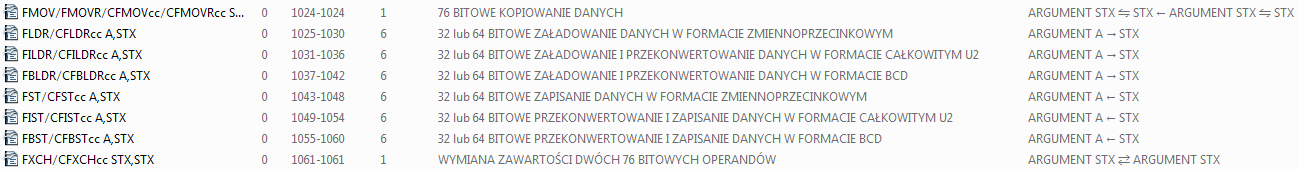 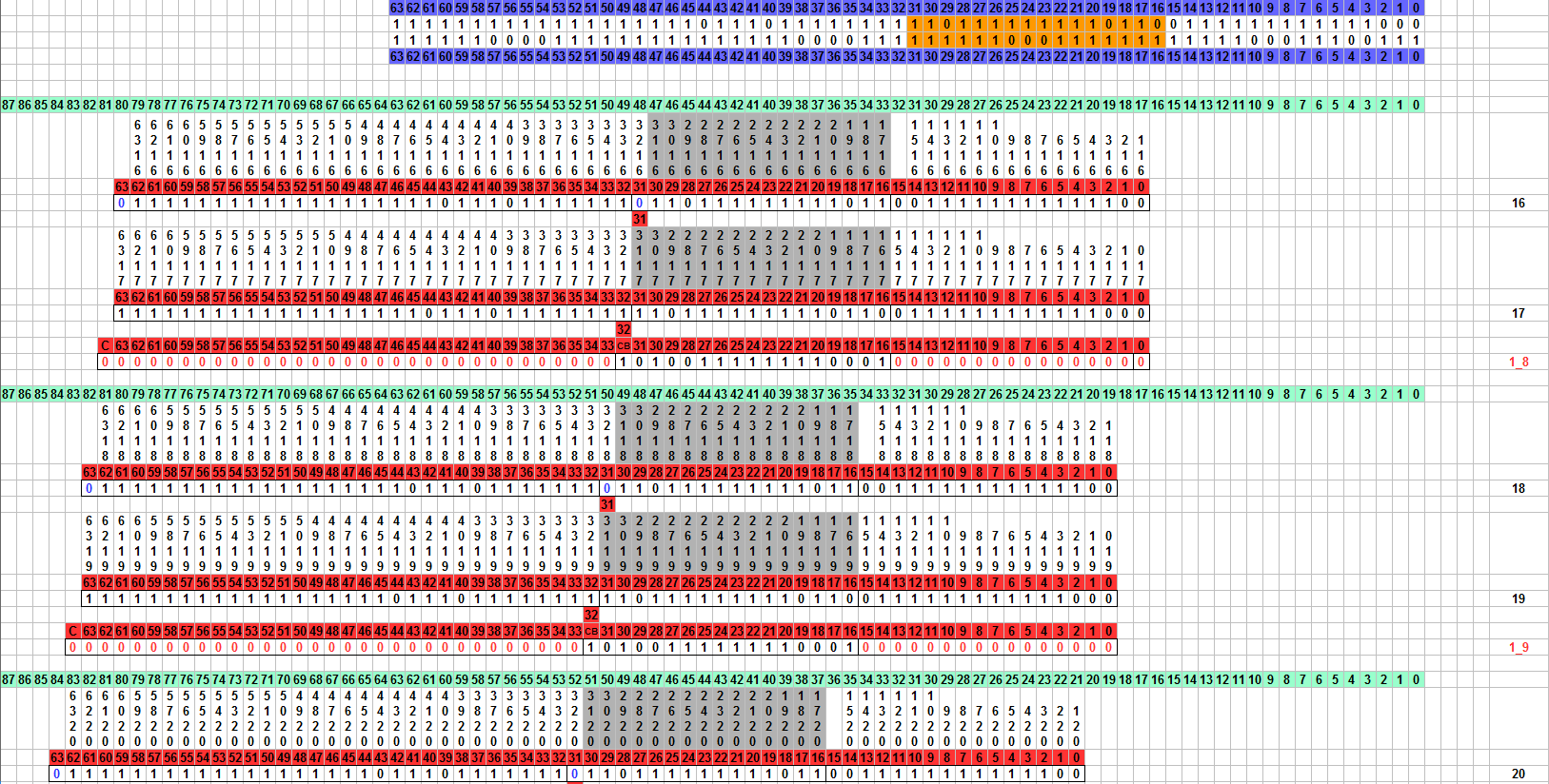 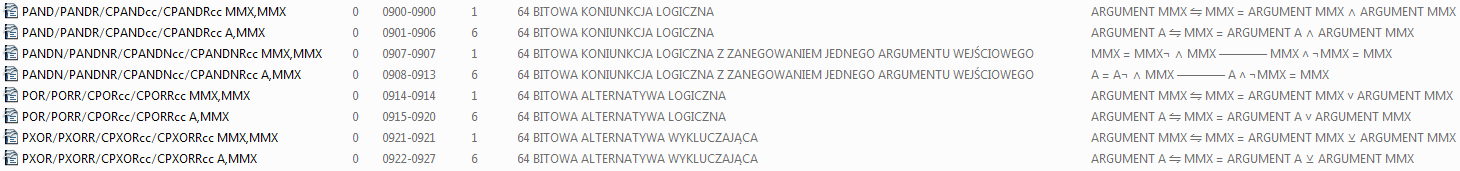 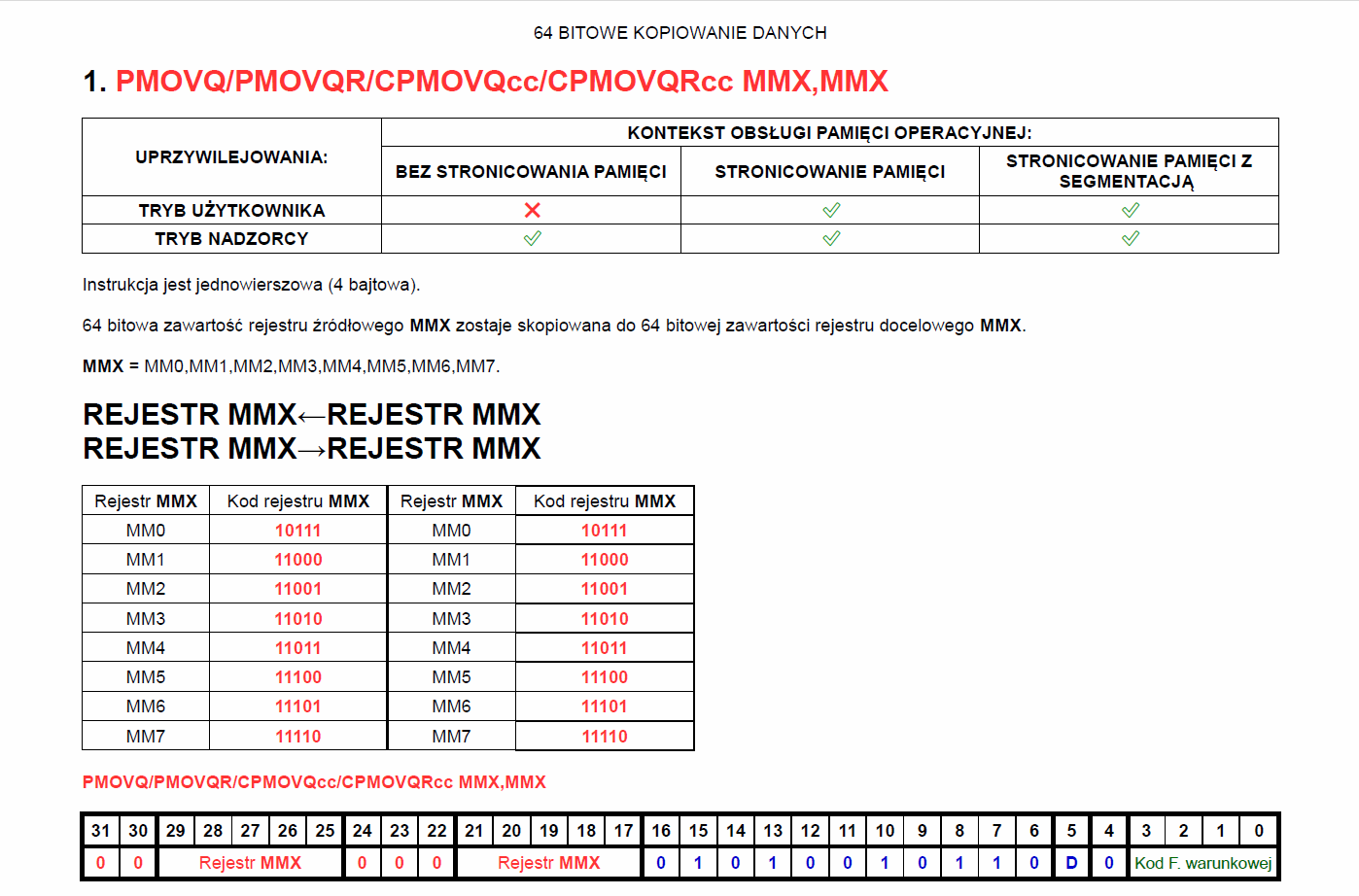 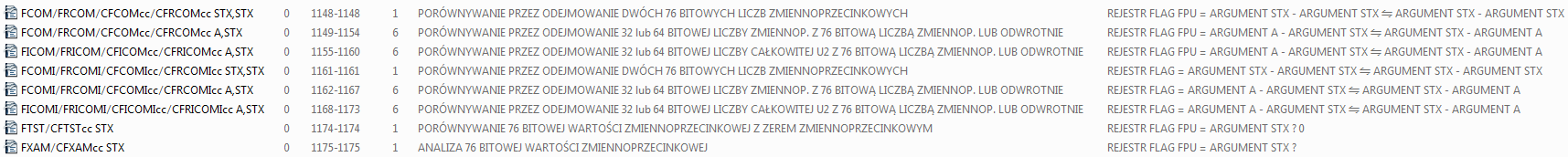 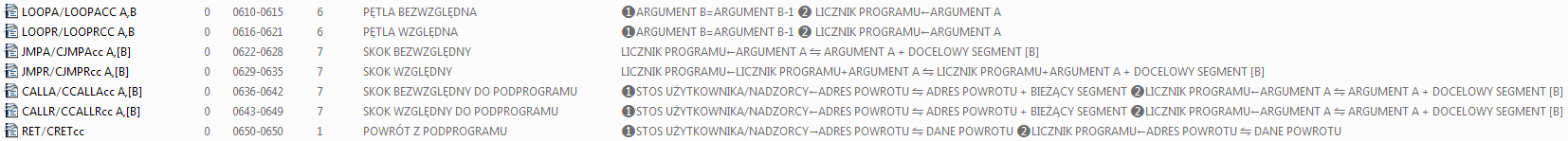 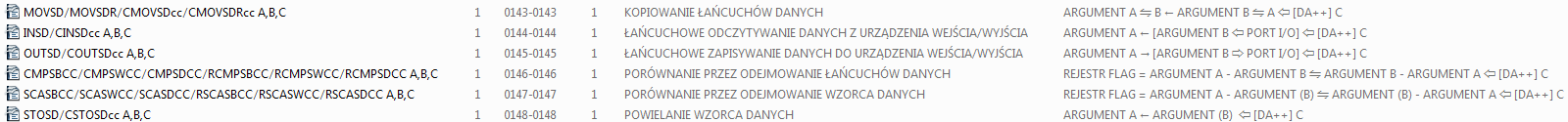 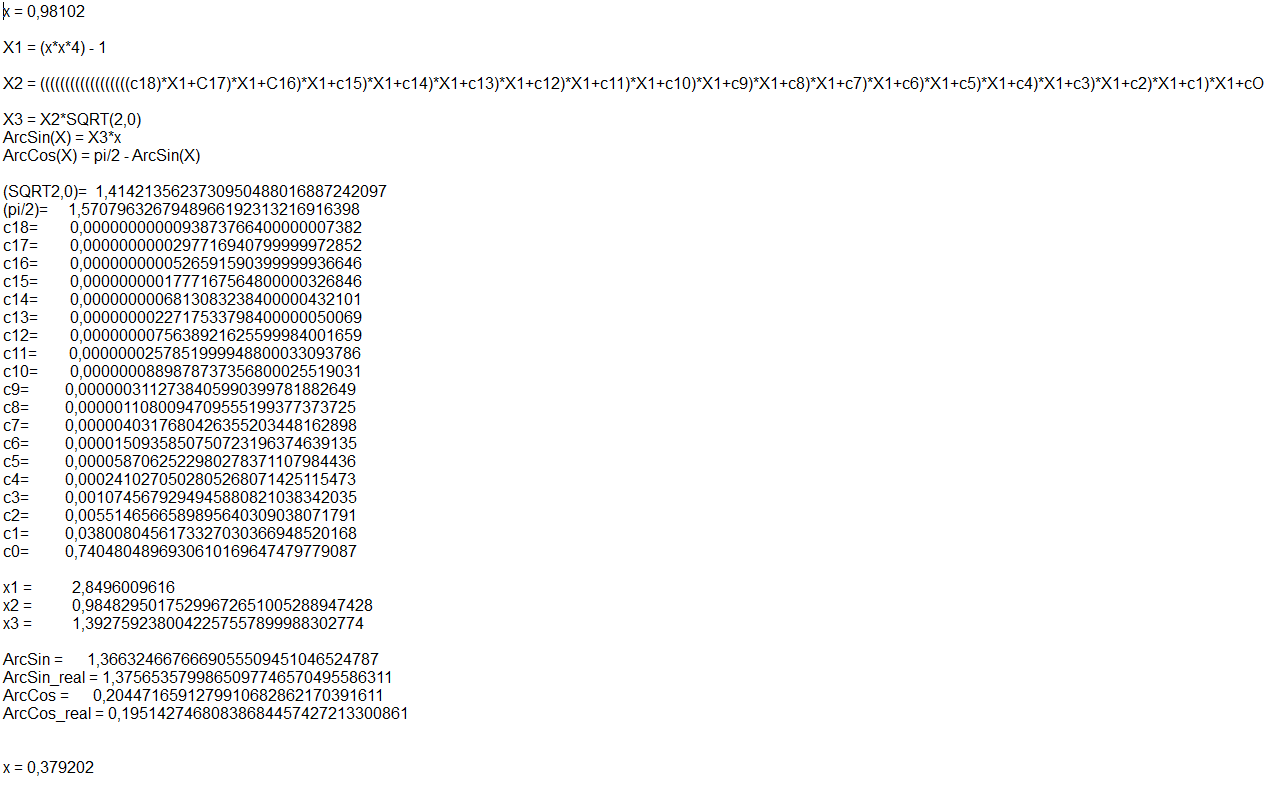 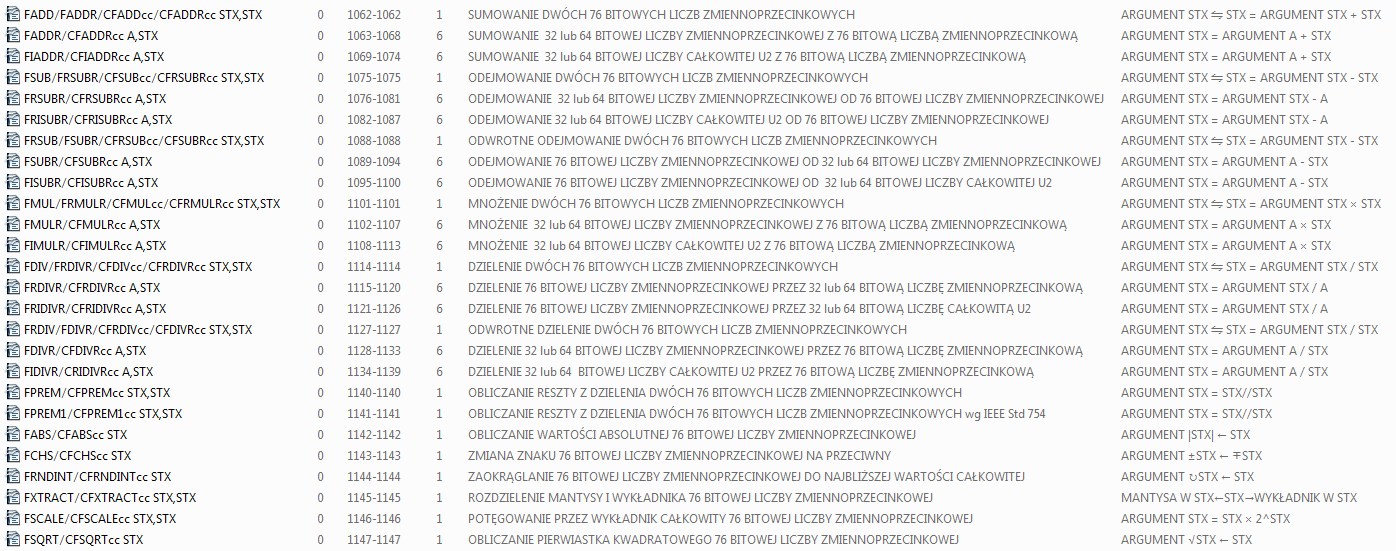 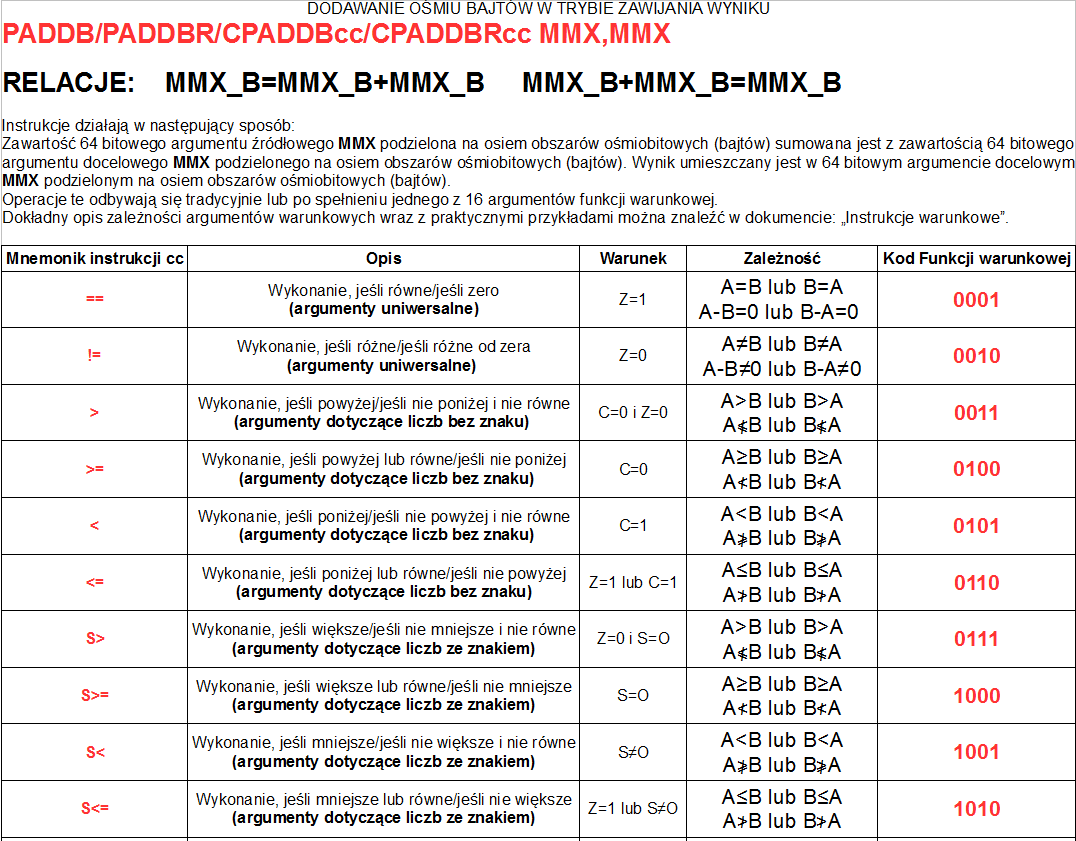 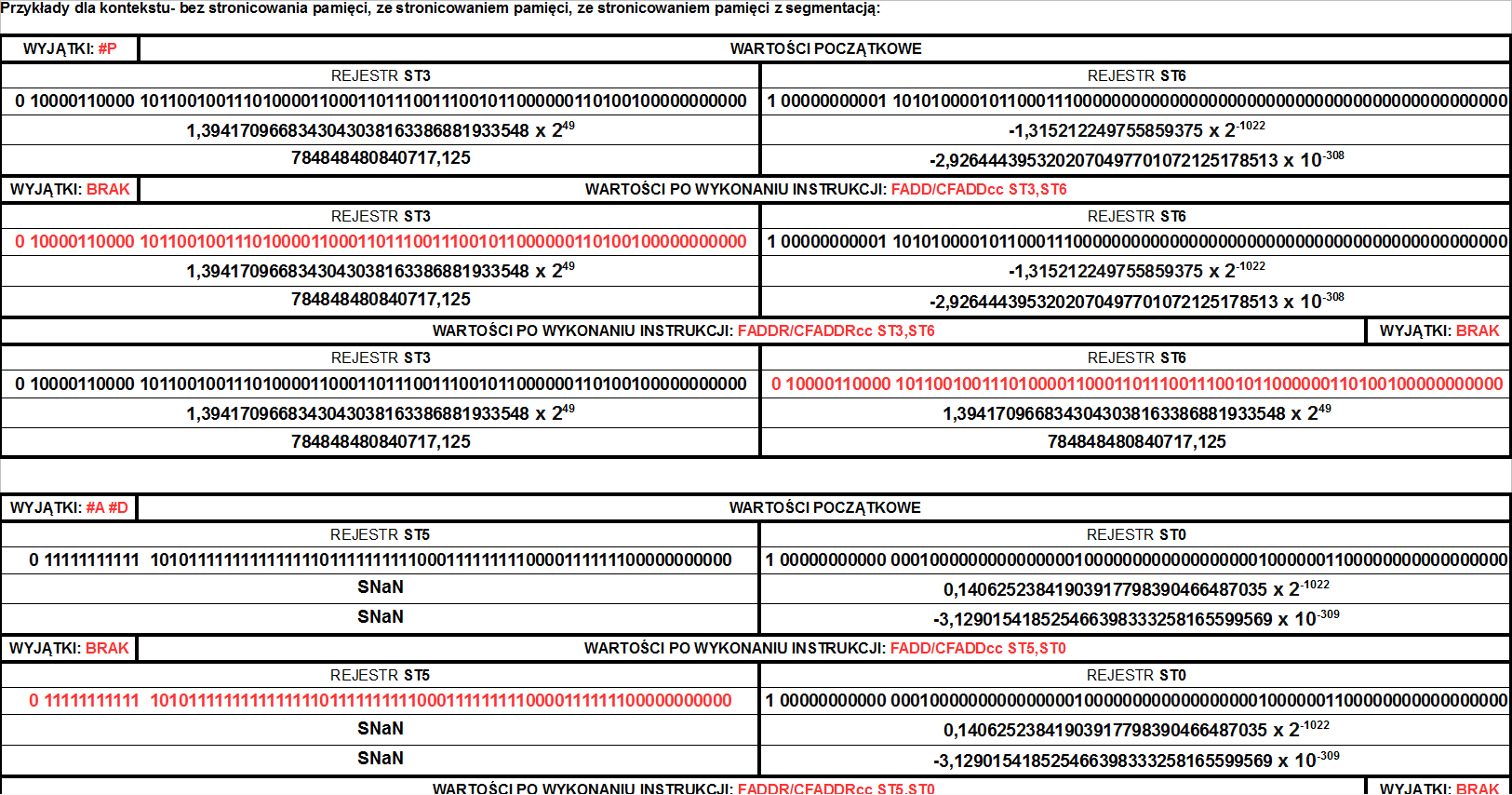 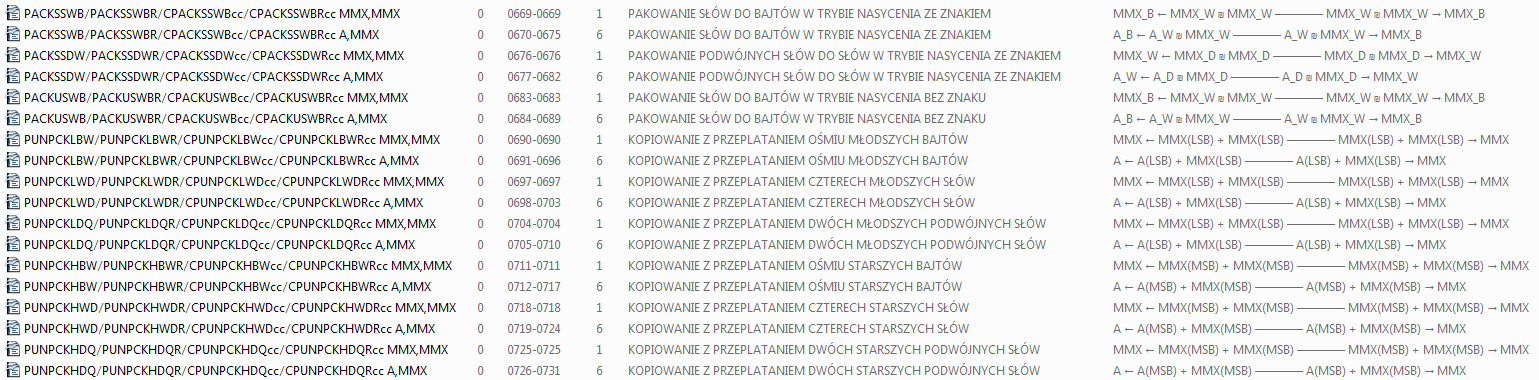 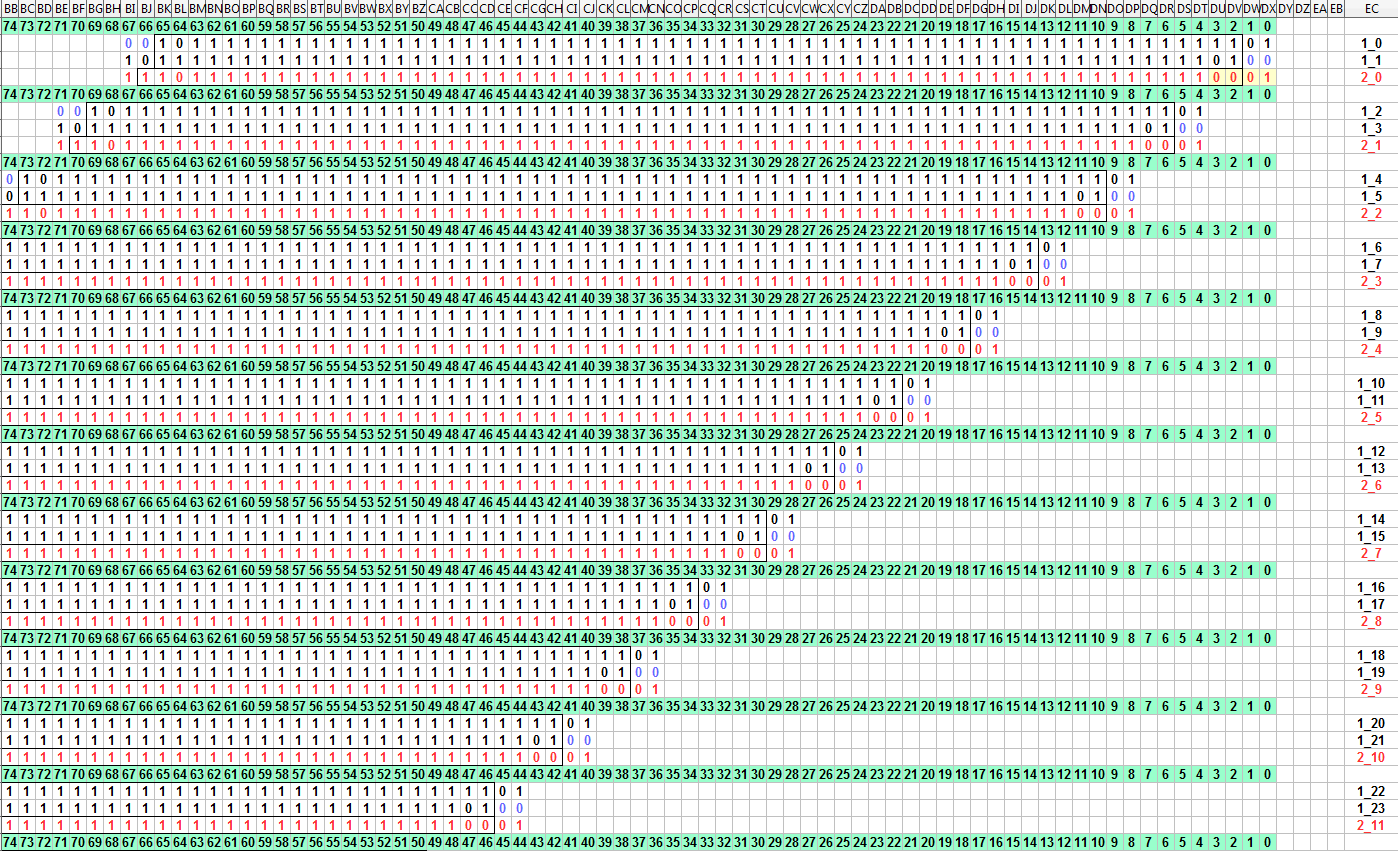 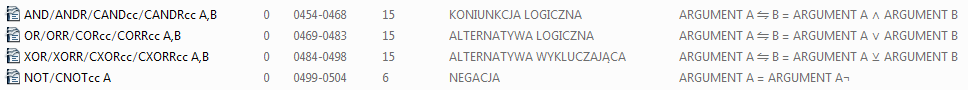 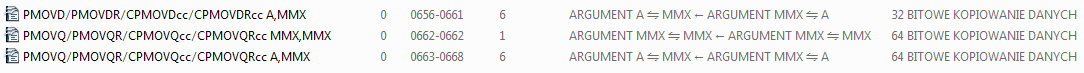 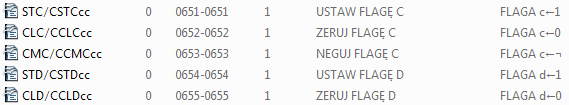 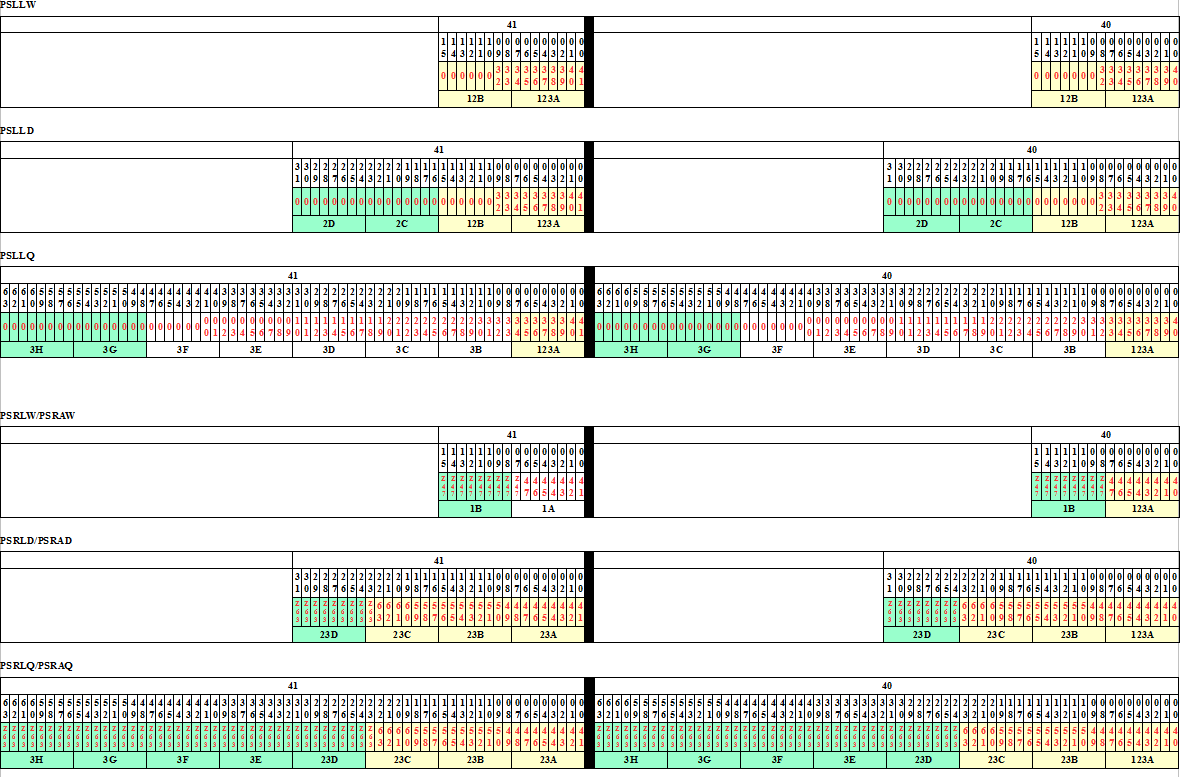 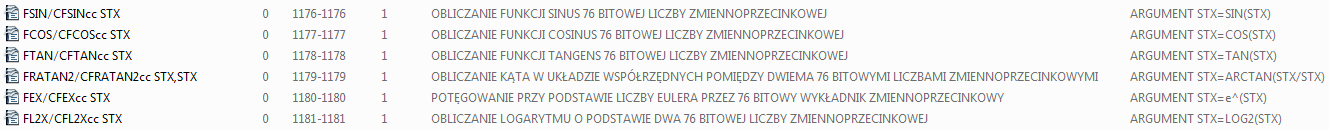 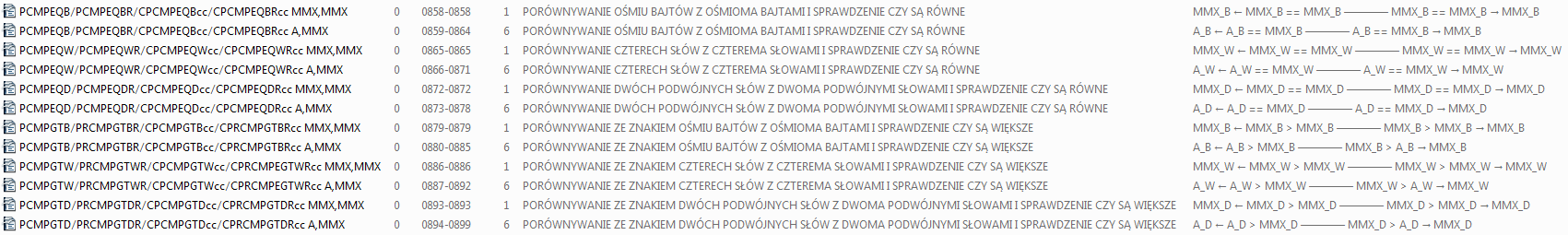 NOWY CEL
 KOMPUTER NA UKŁADACH TTL
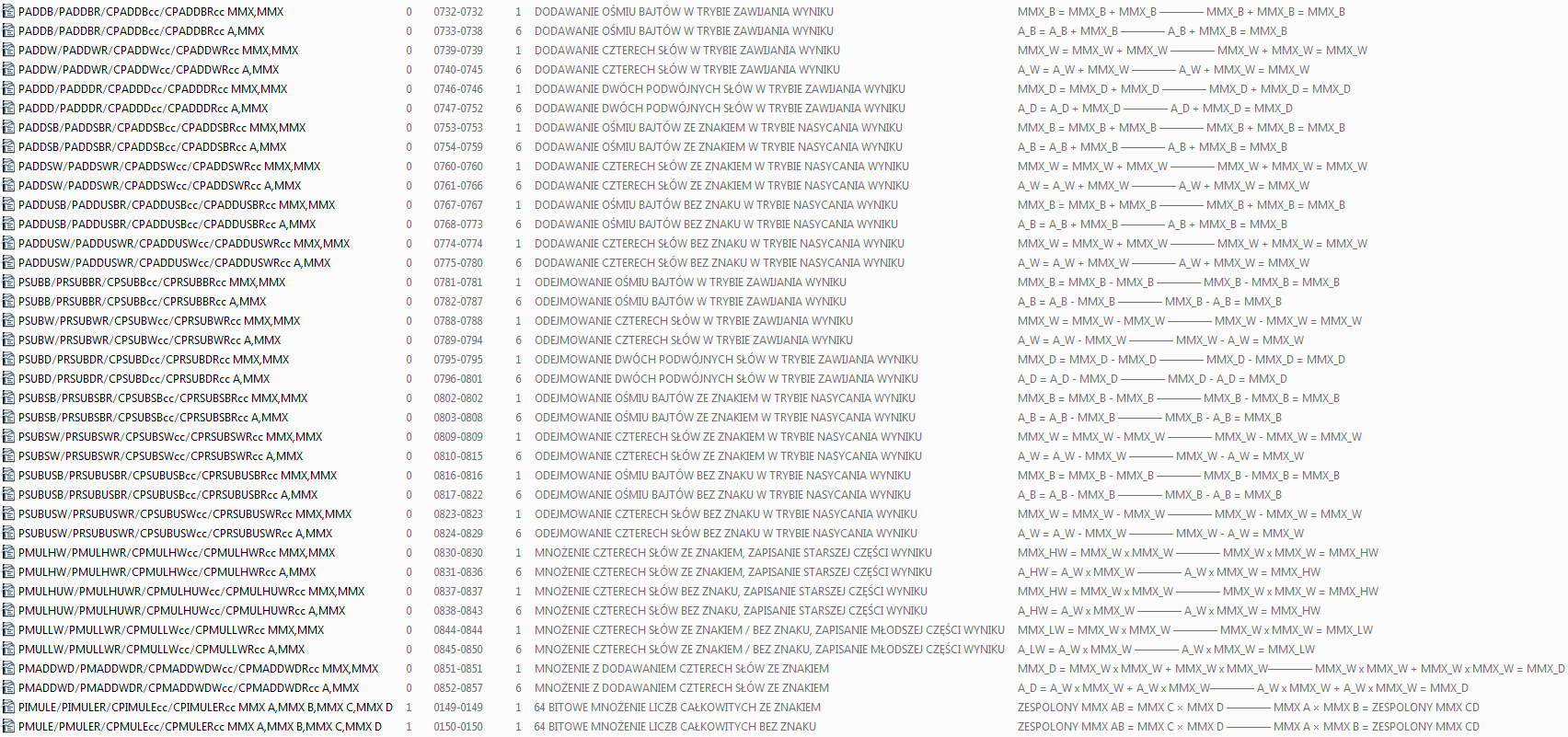 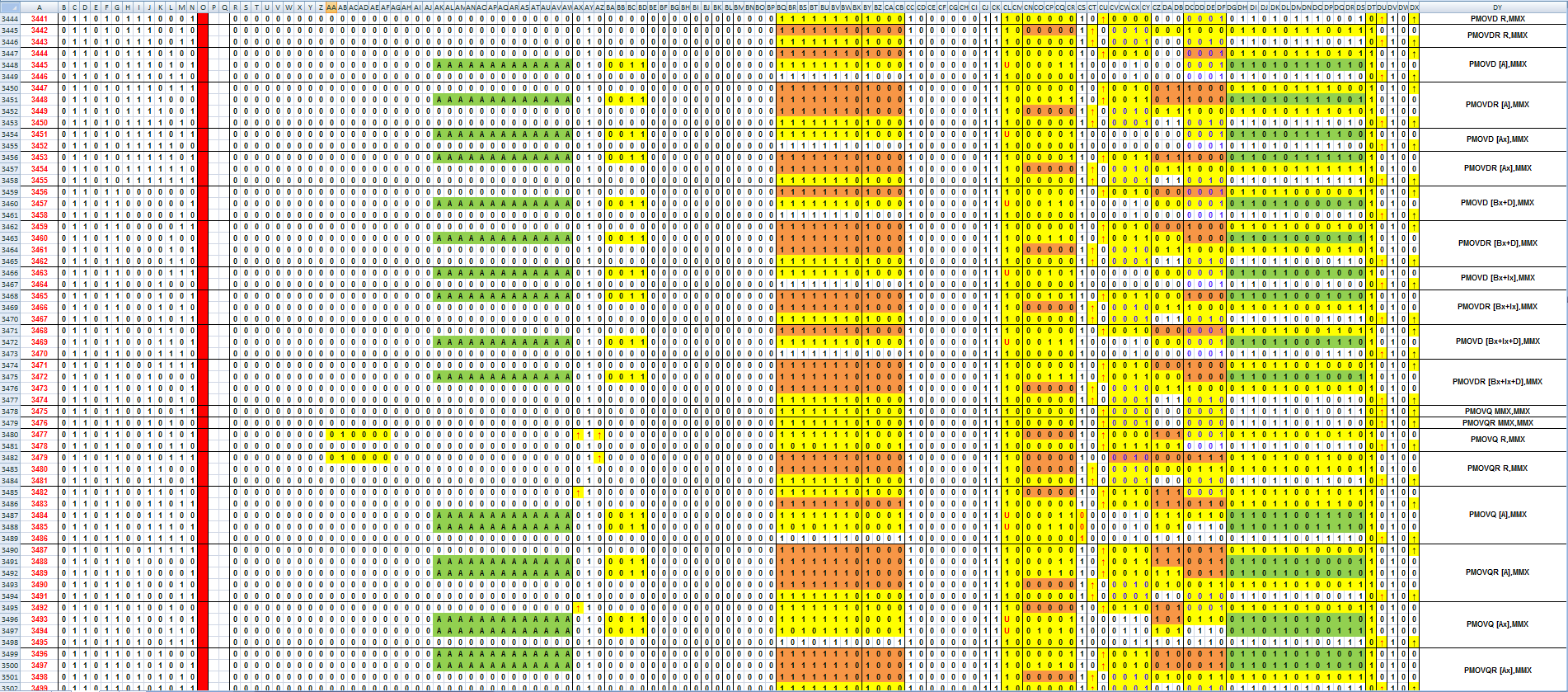 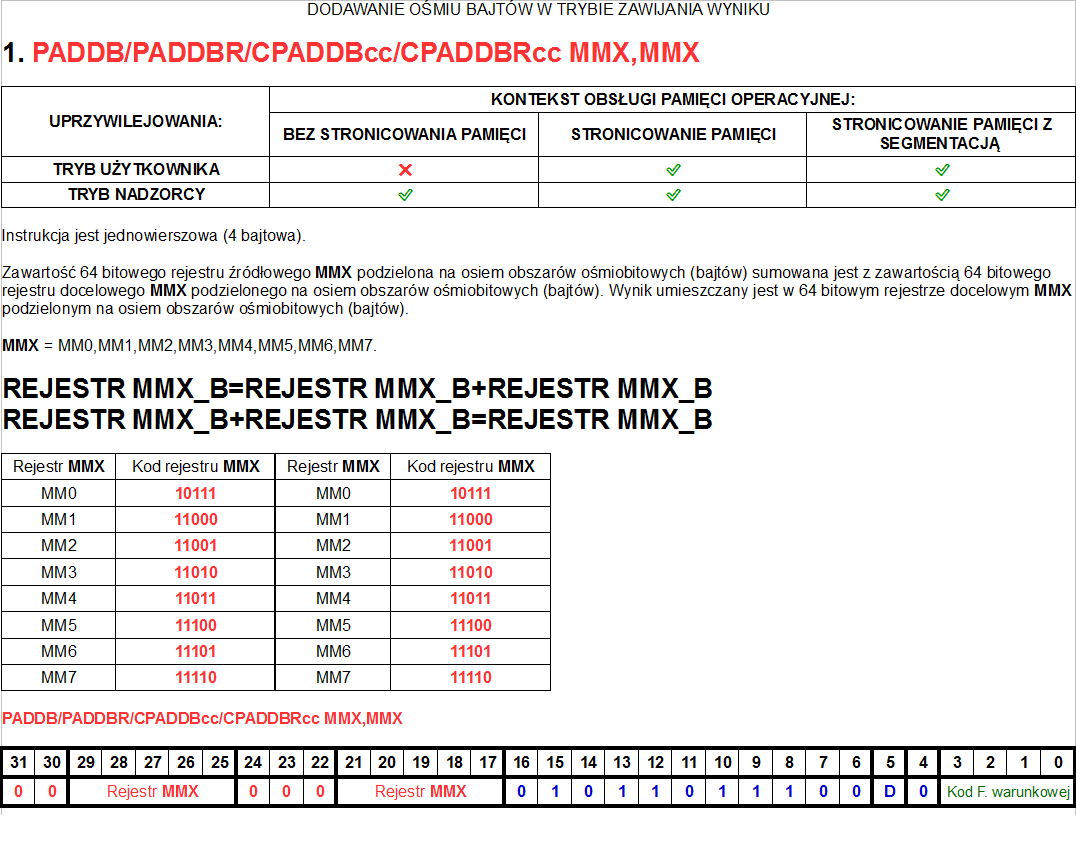 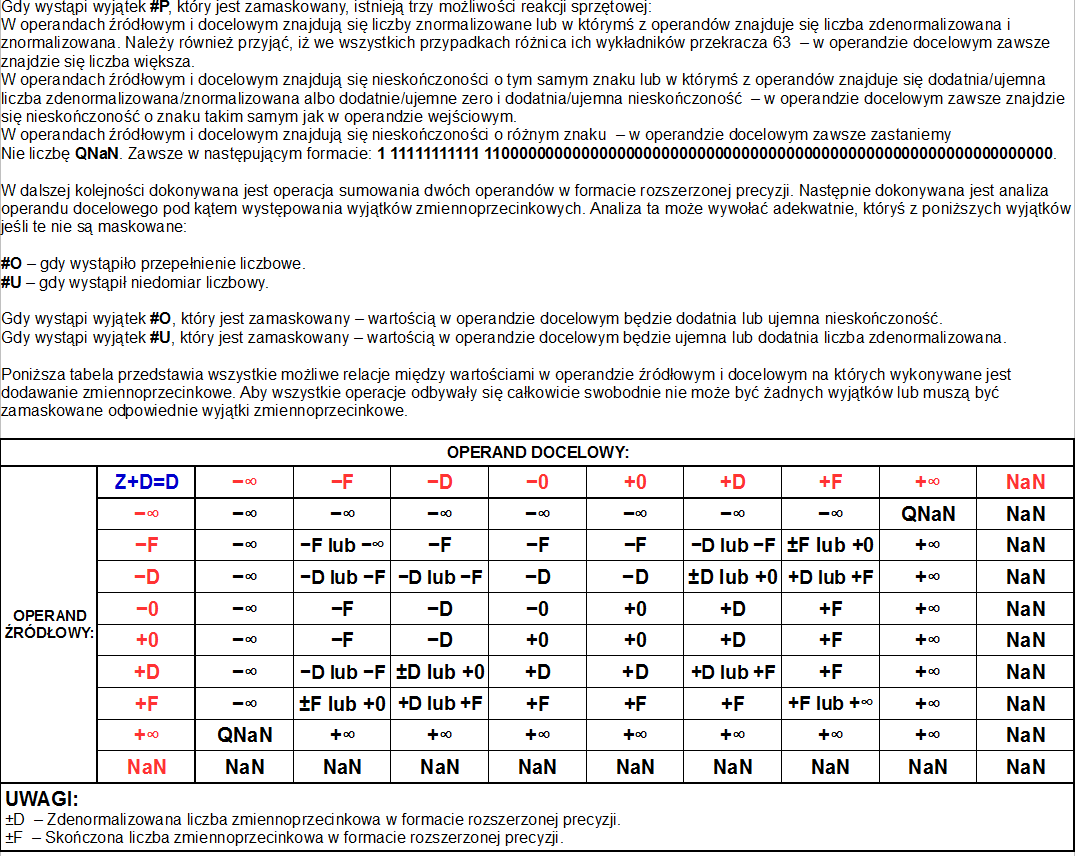 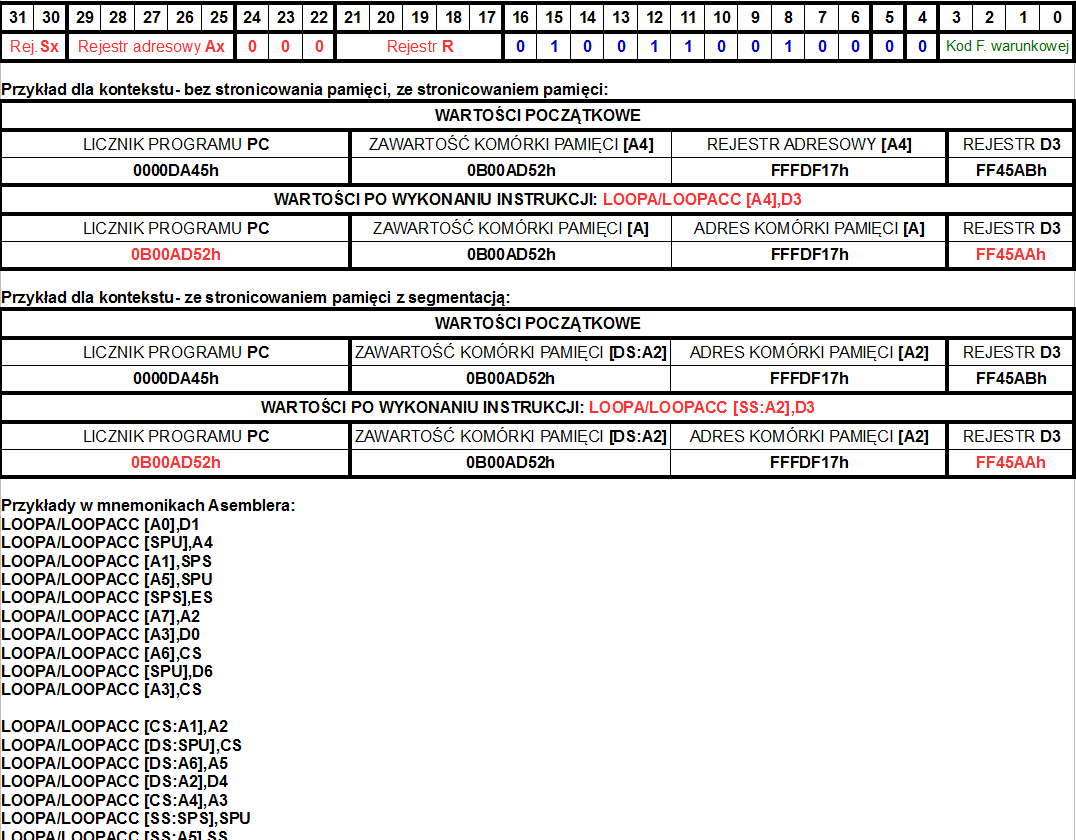 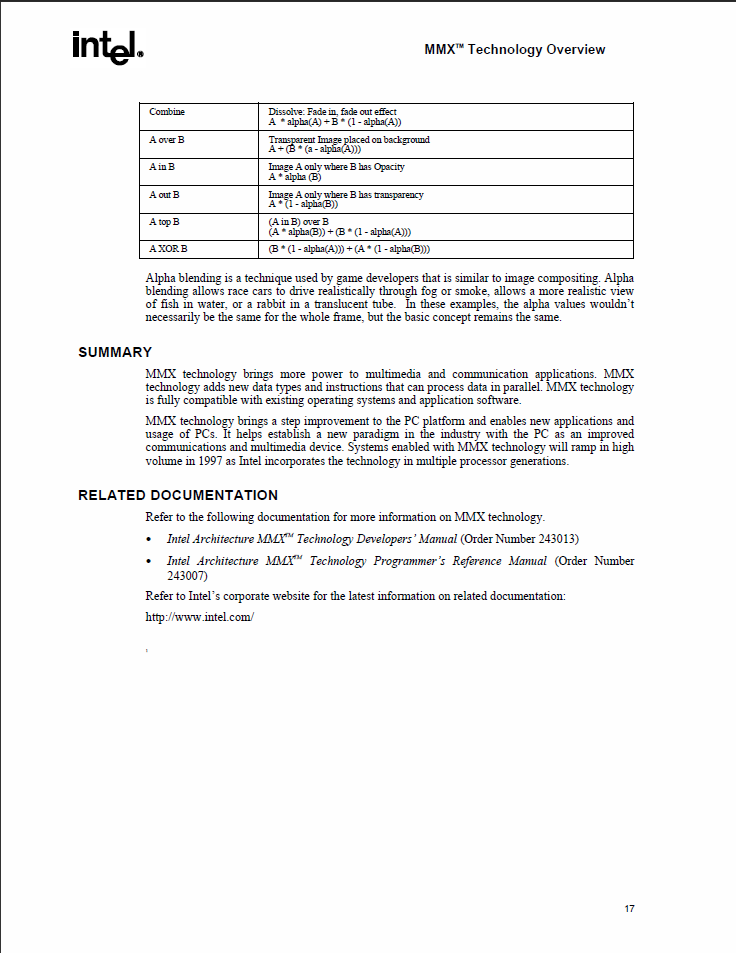 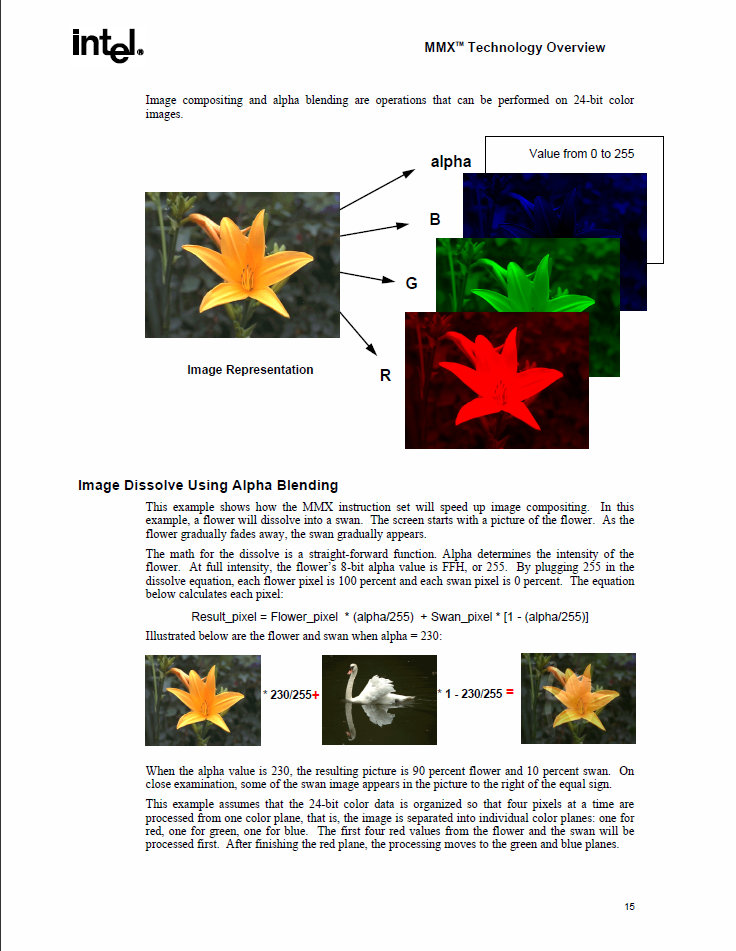 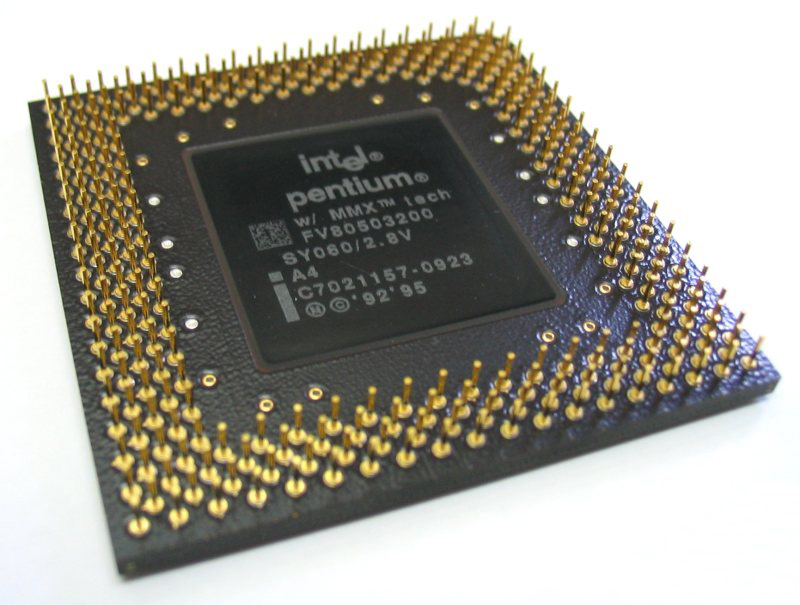 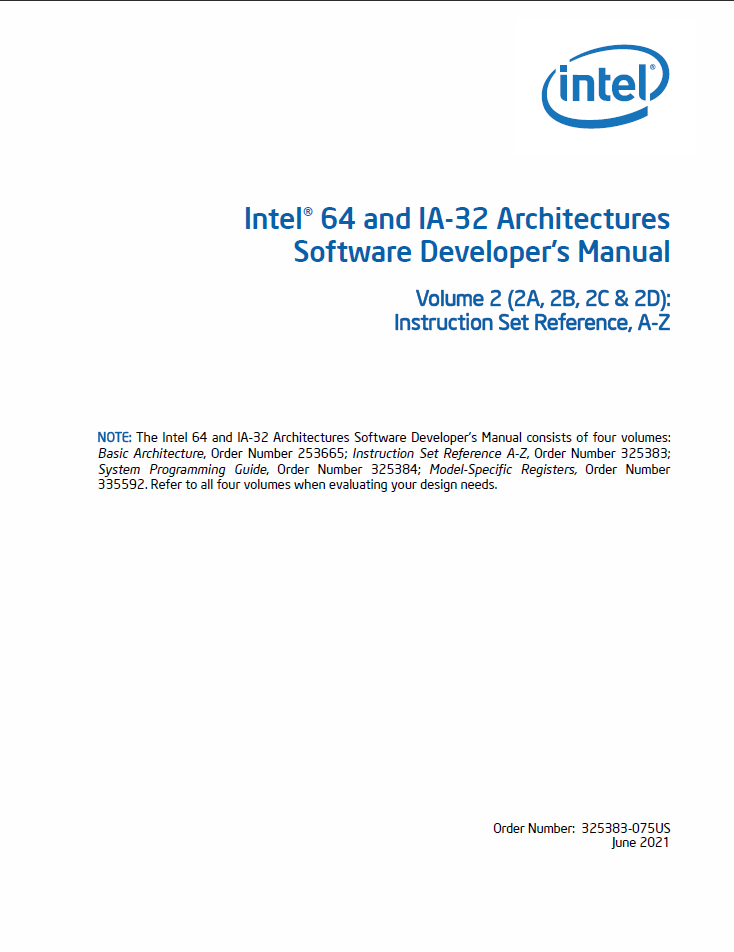 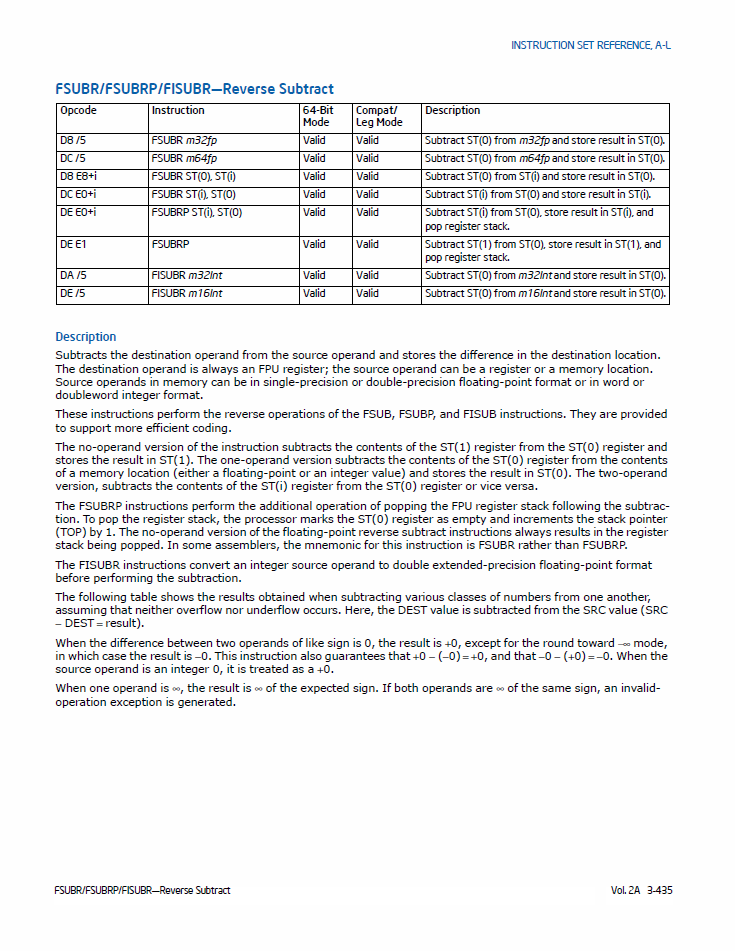 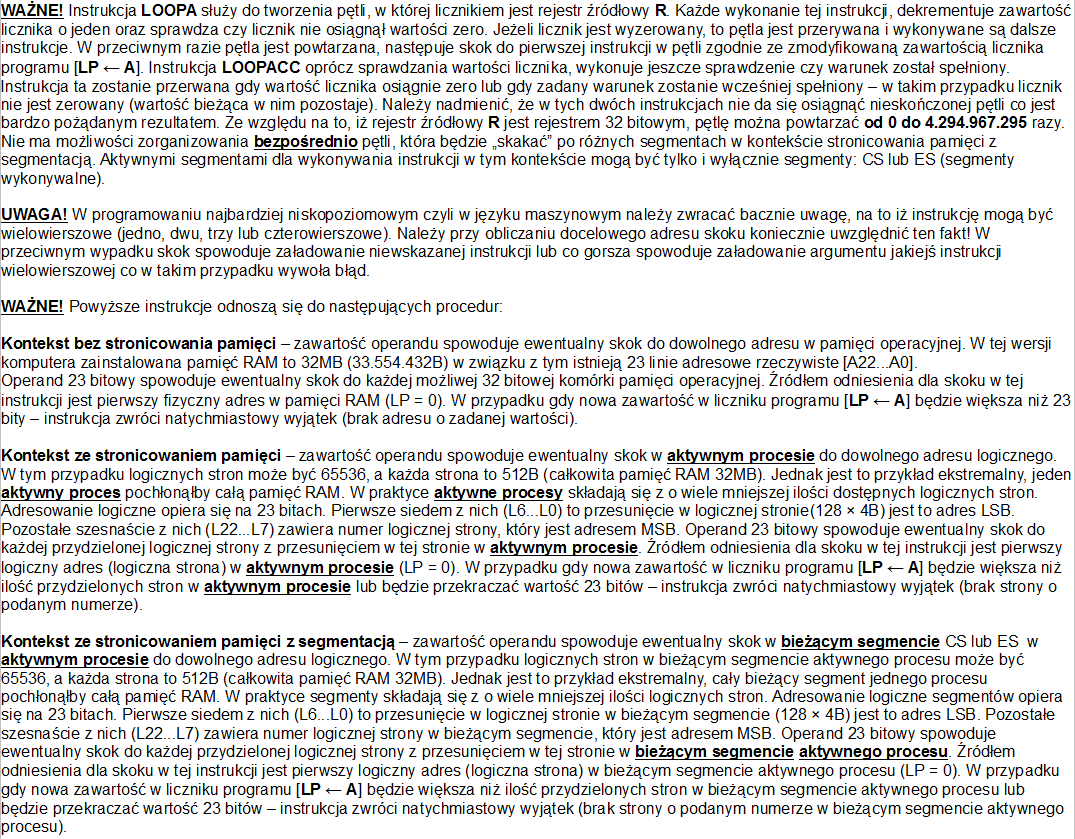 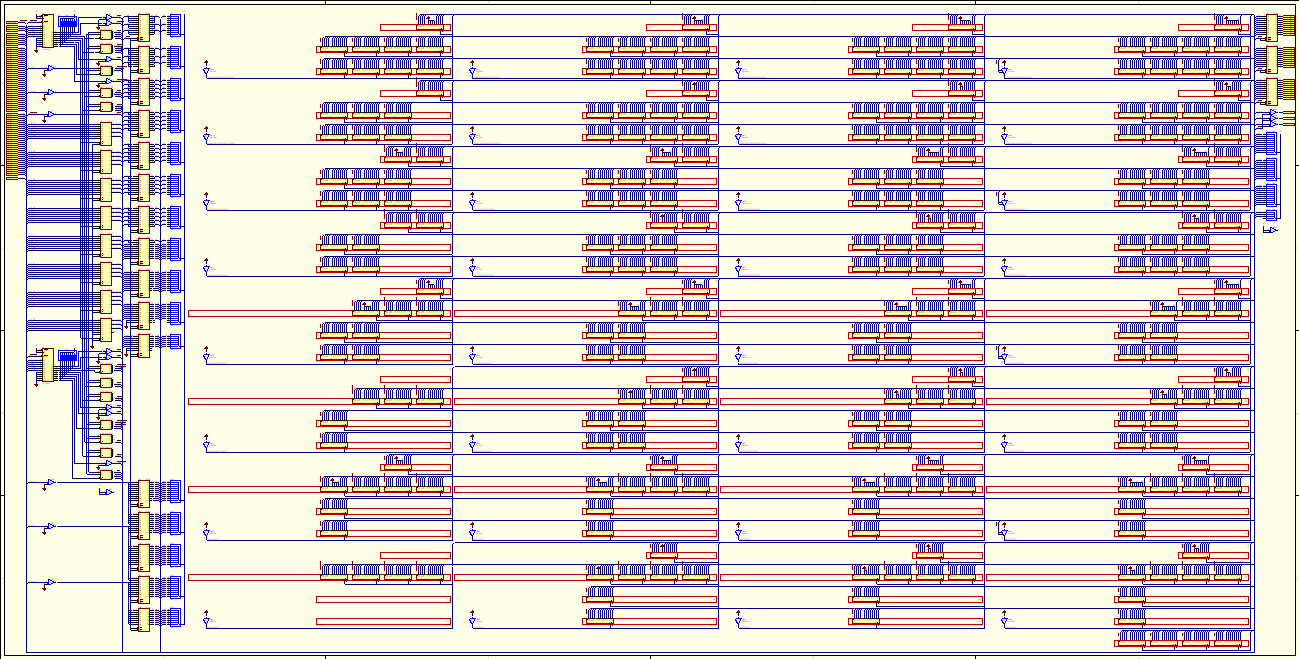 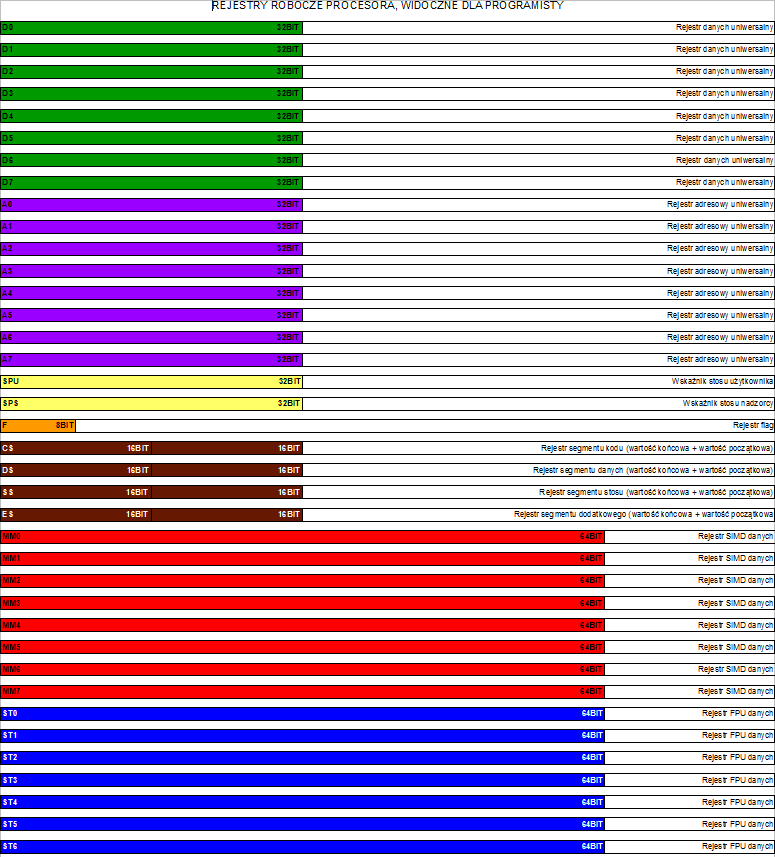 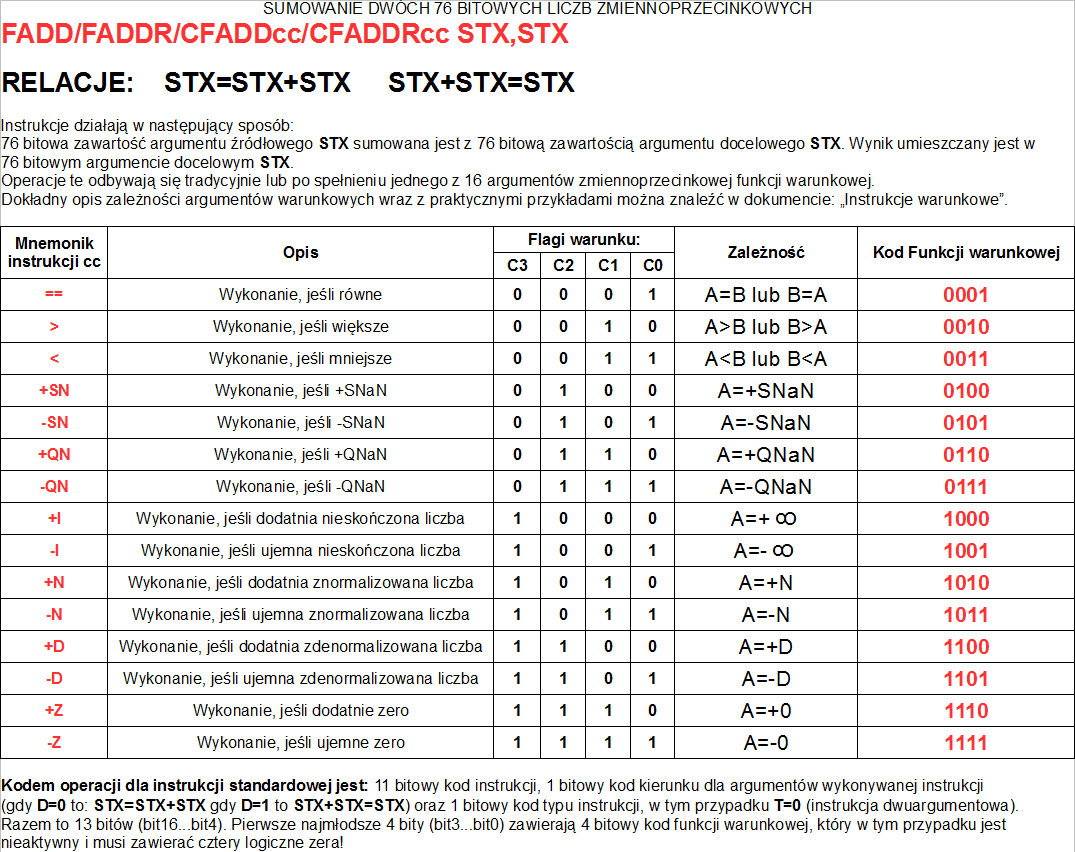 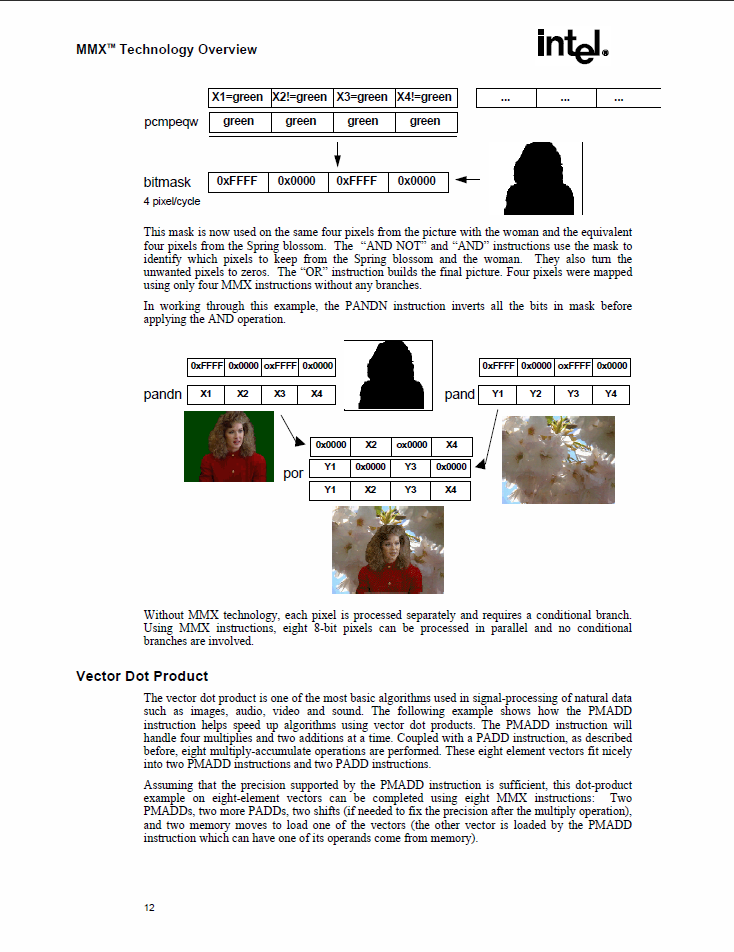 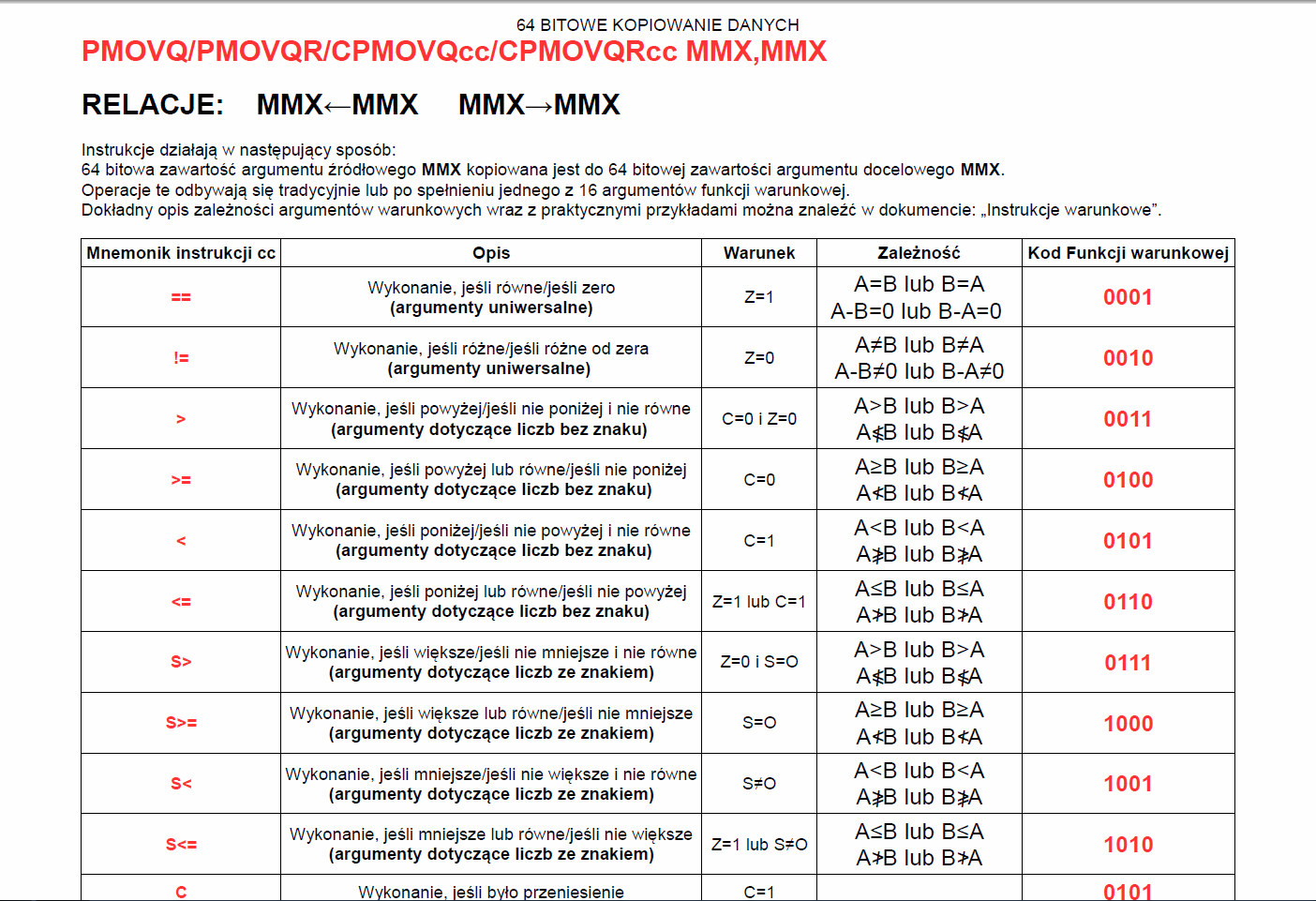 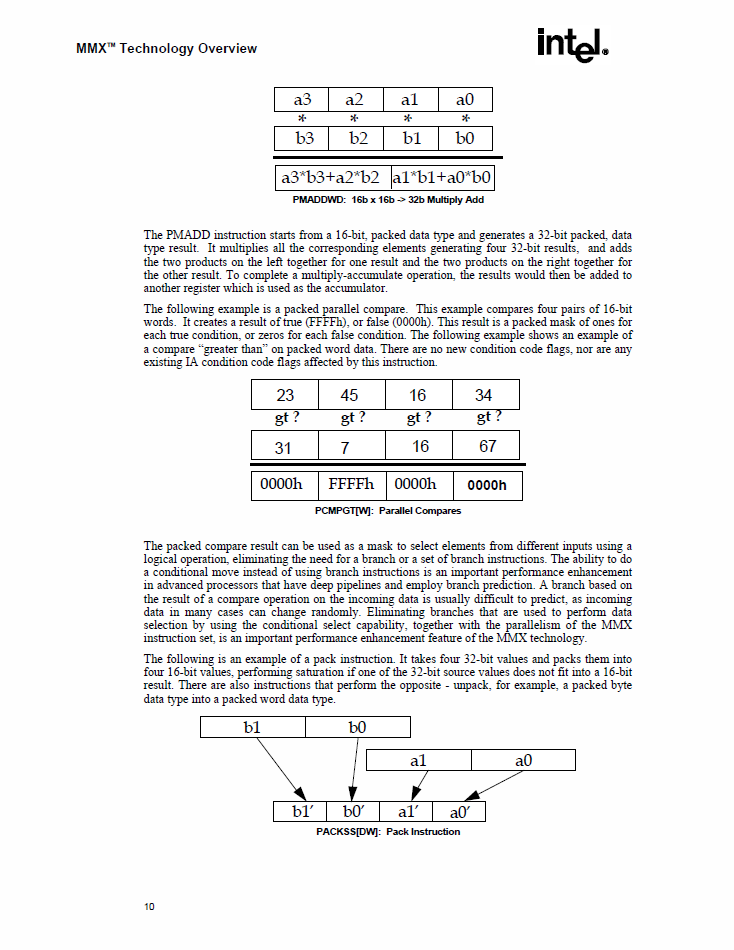 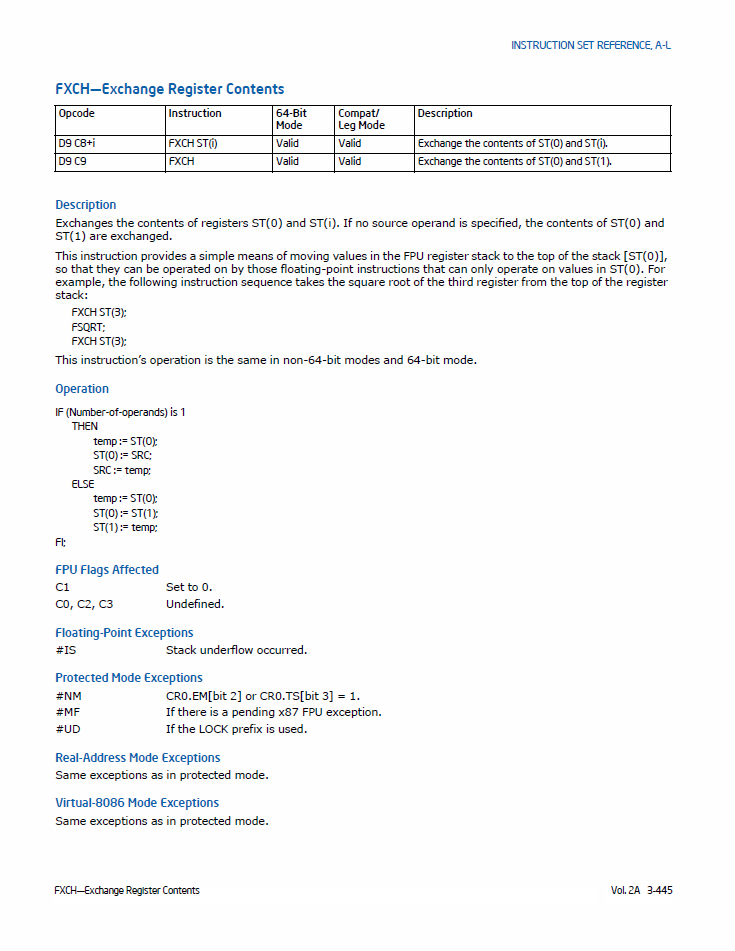 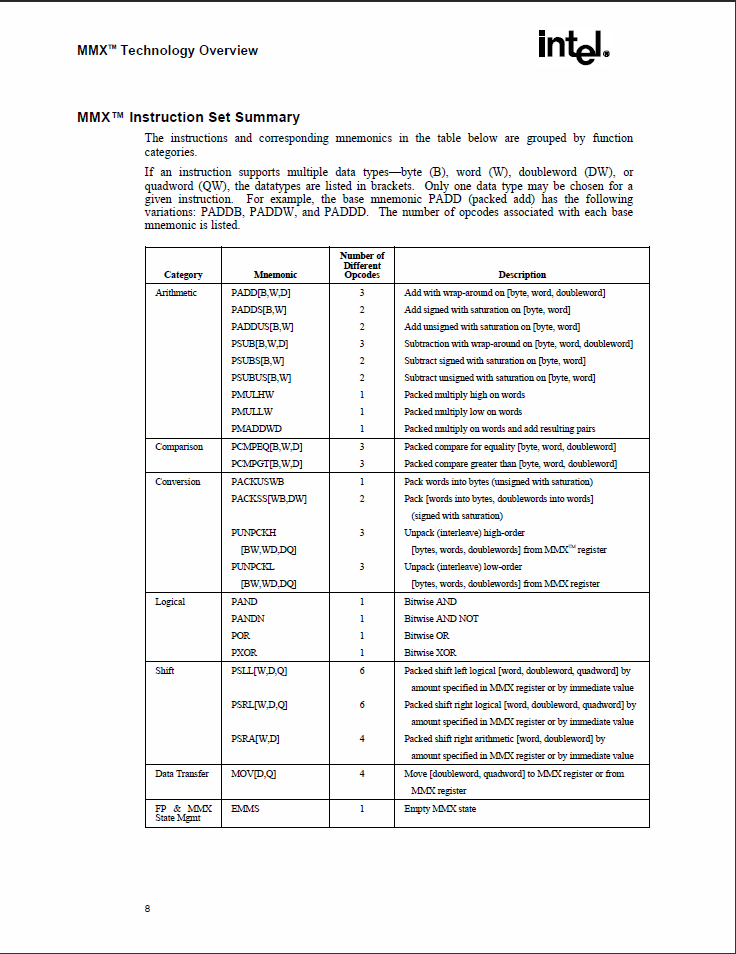 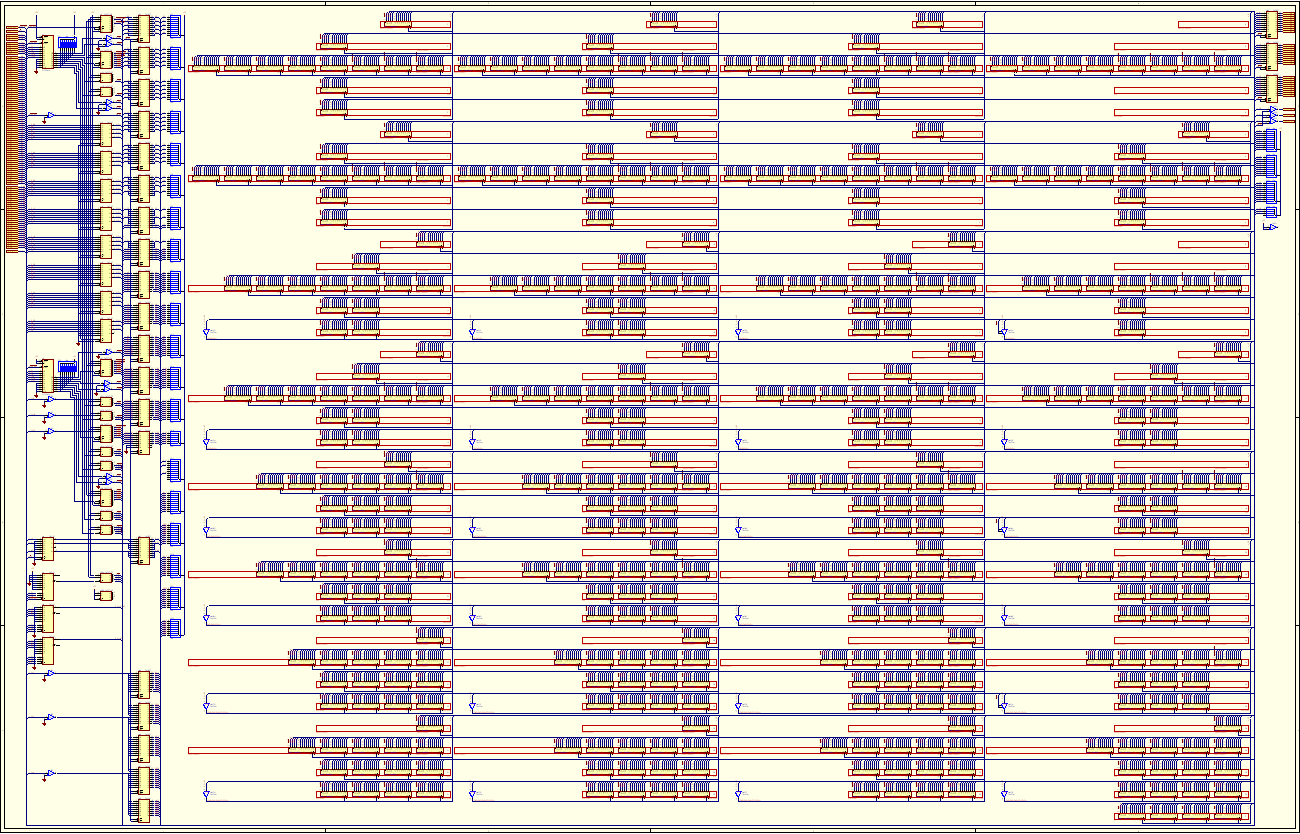 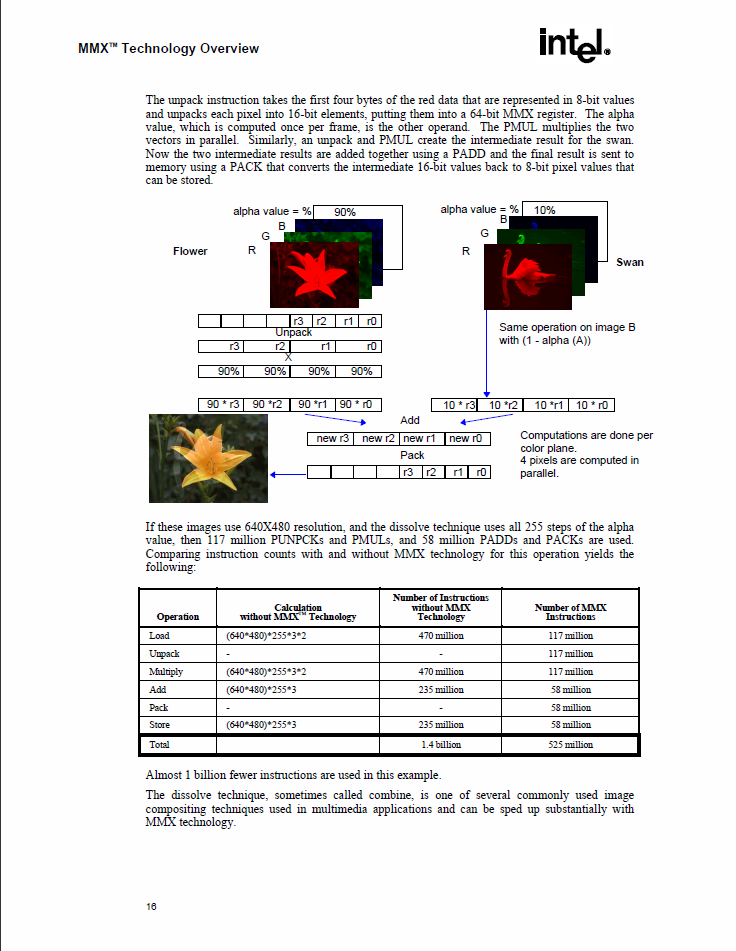 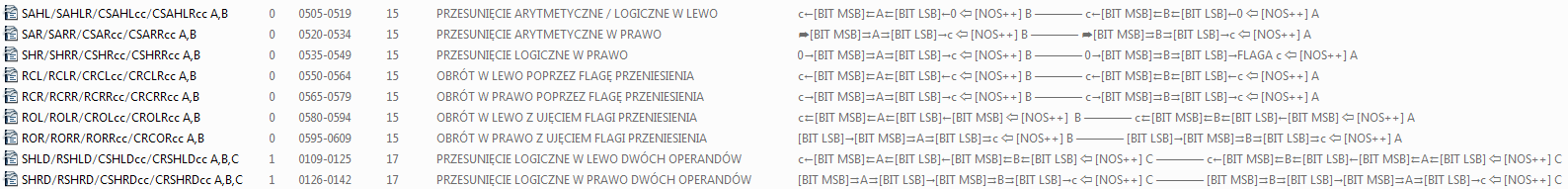 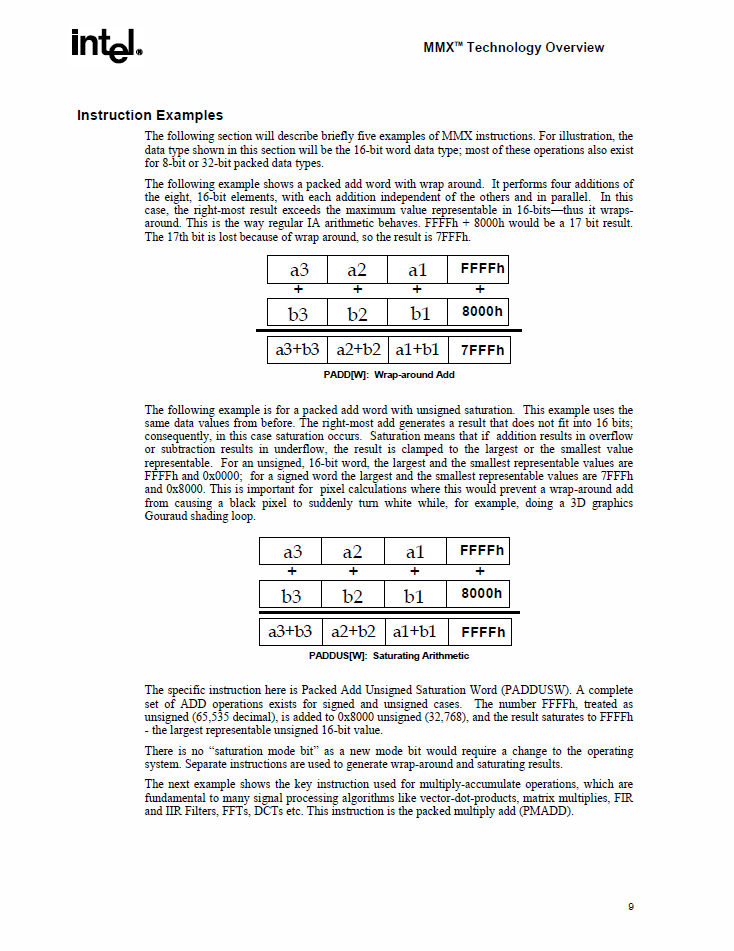 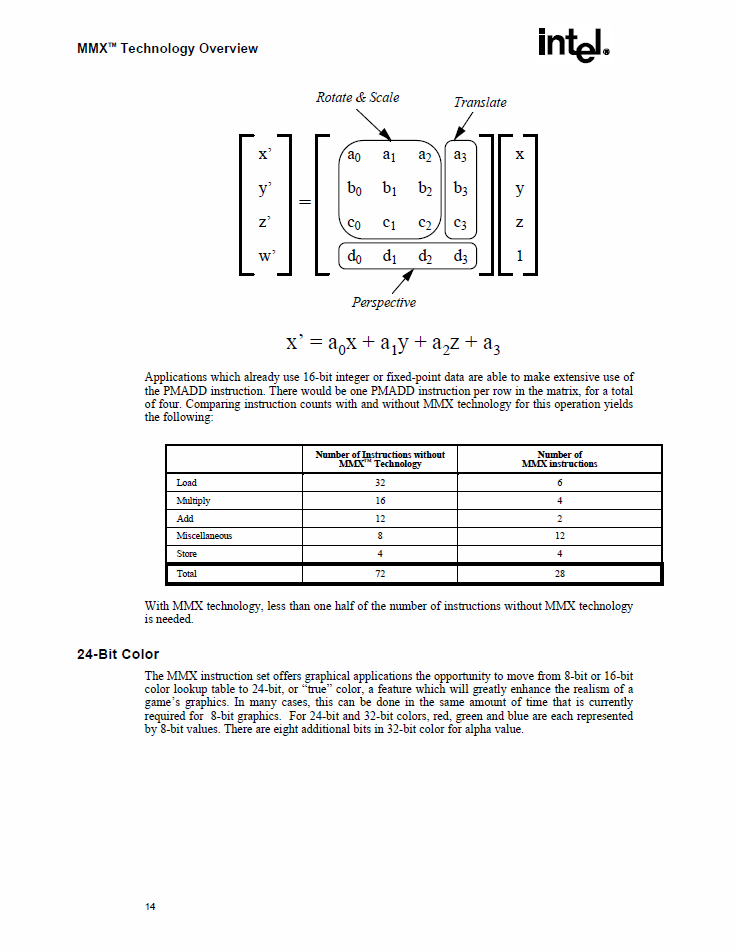 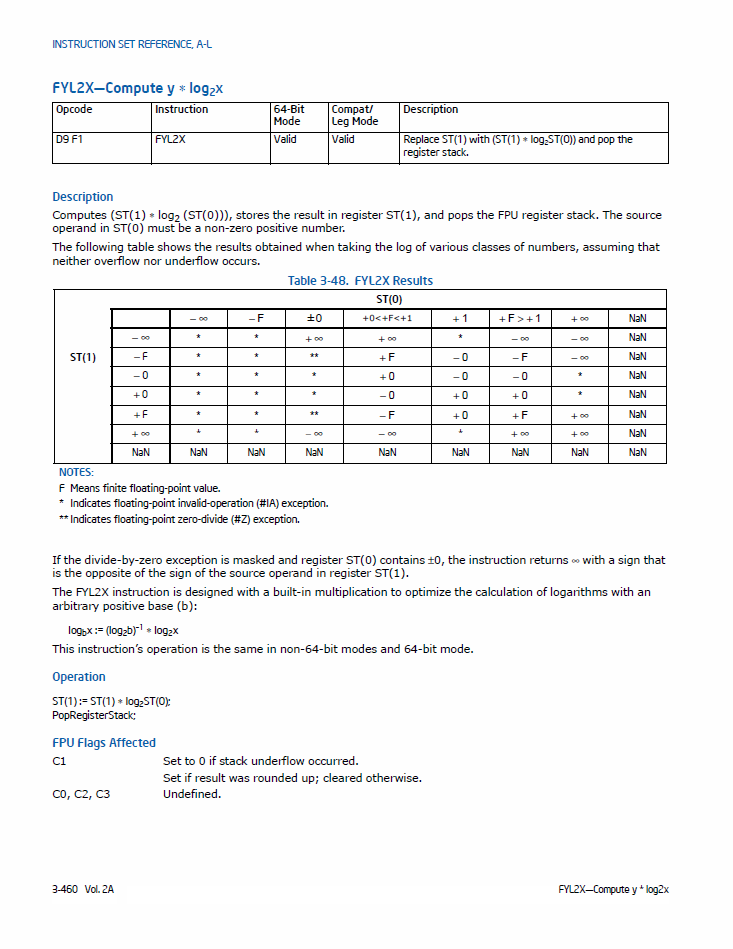 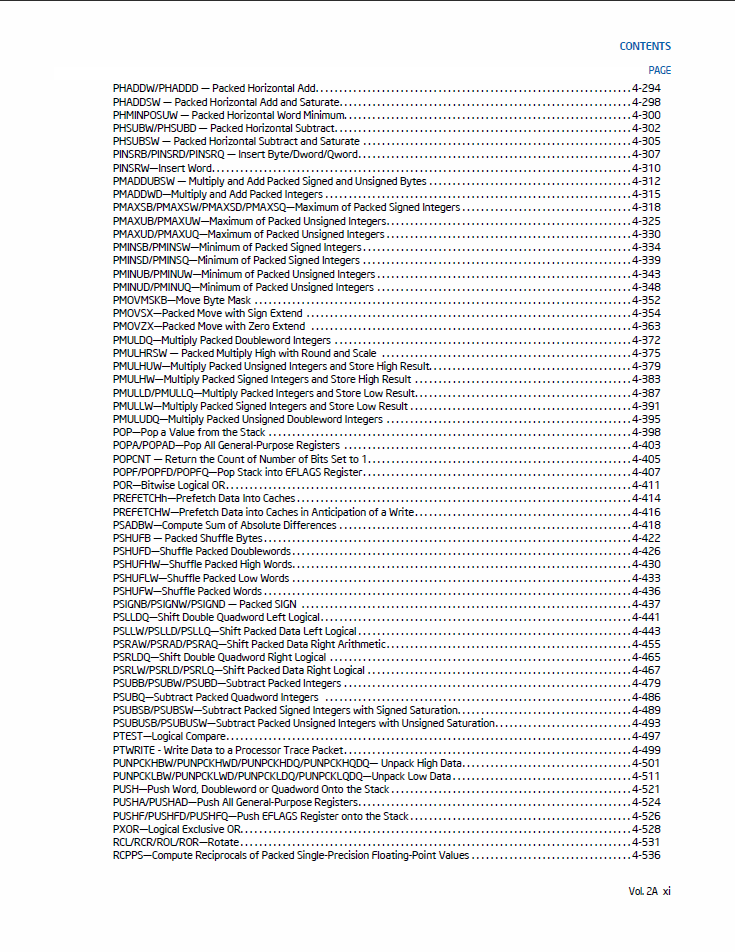 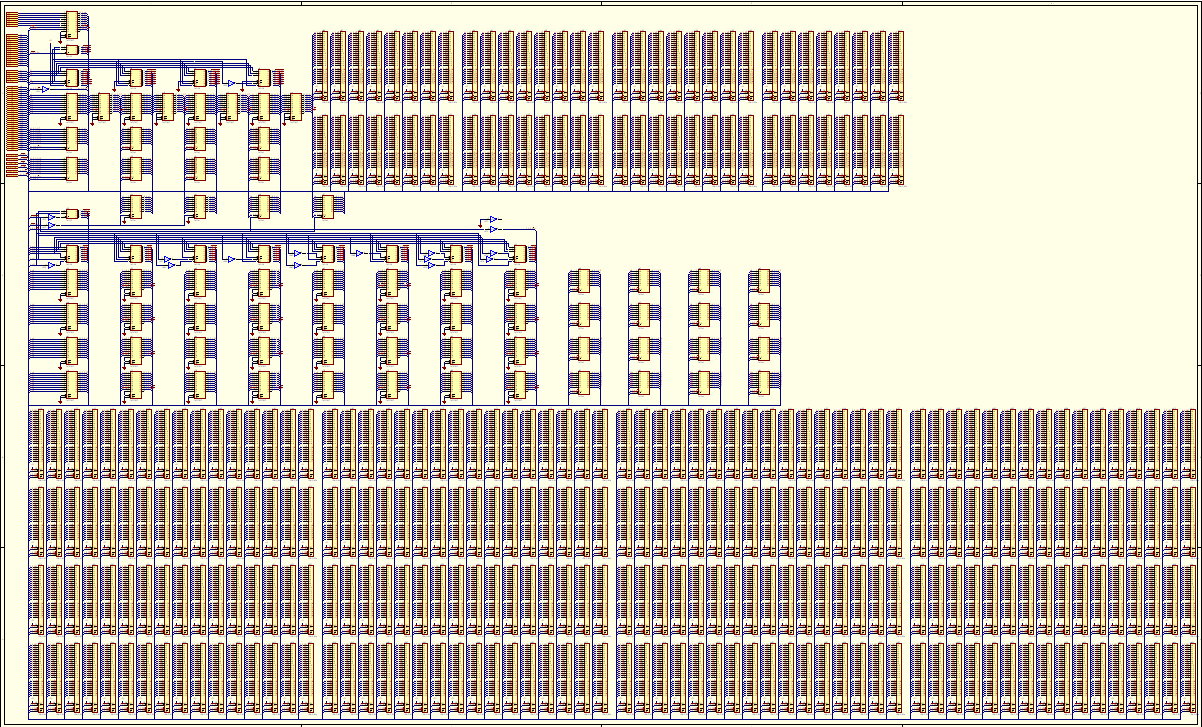 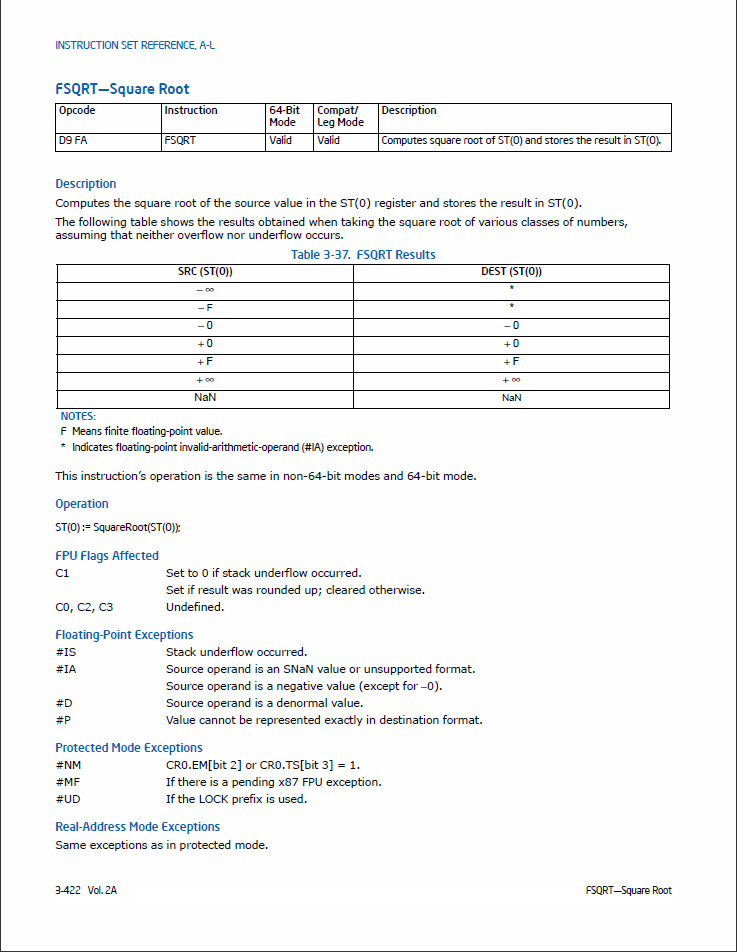 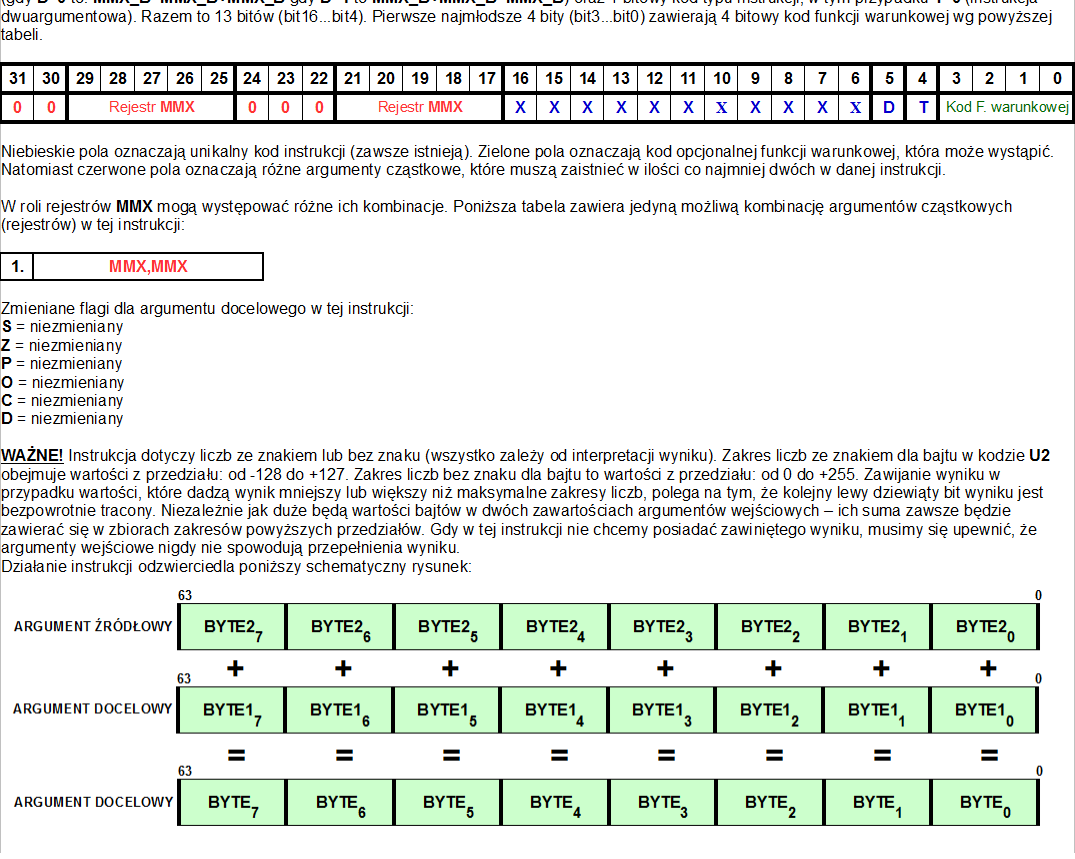 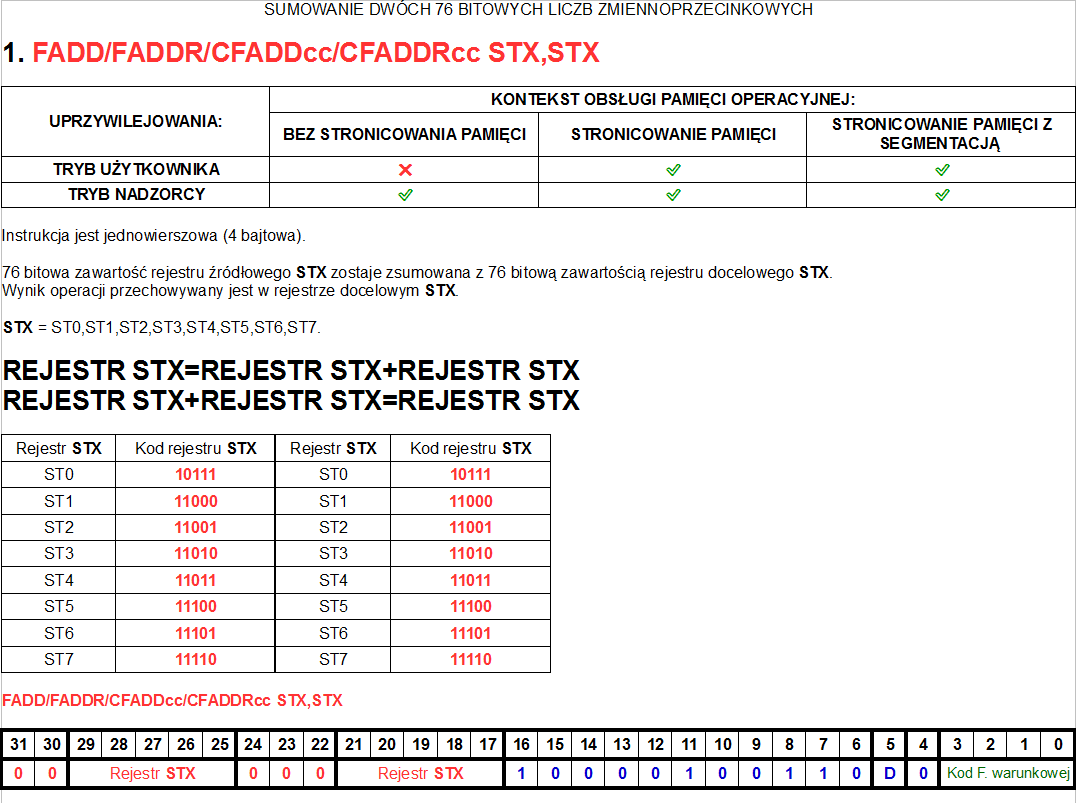 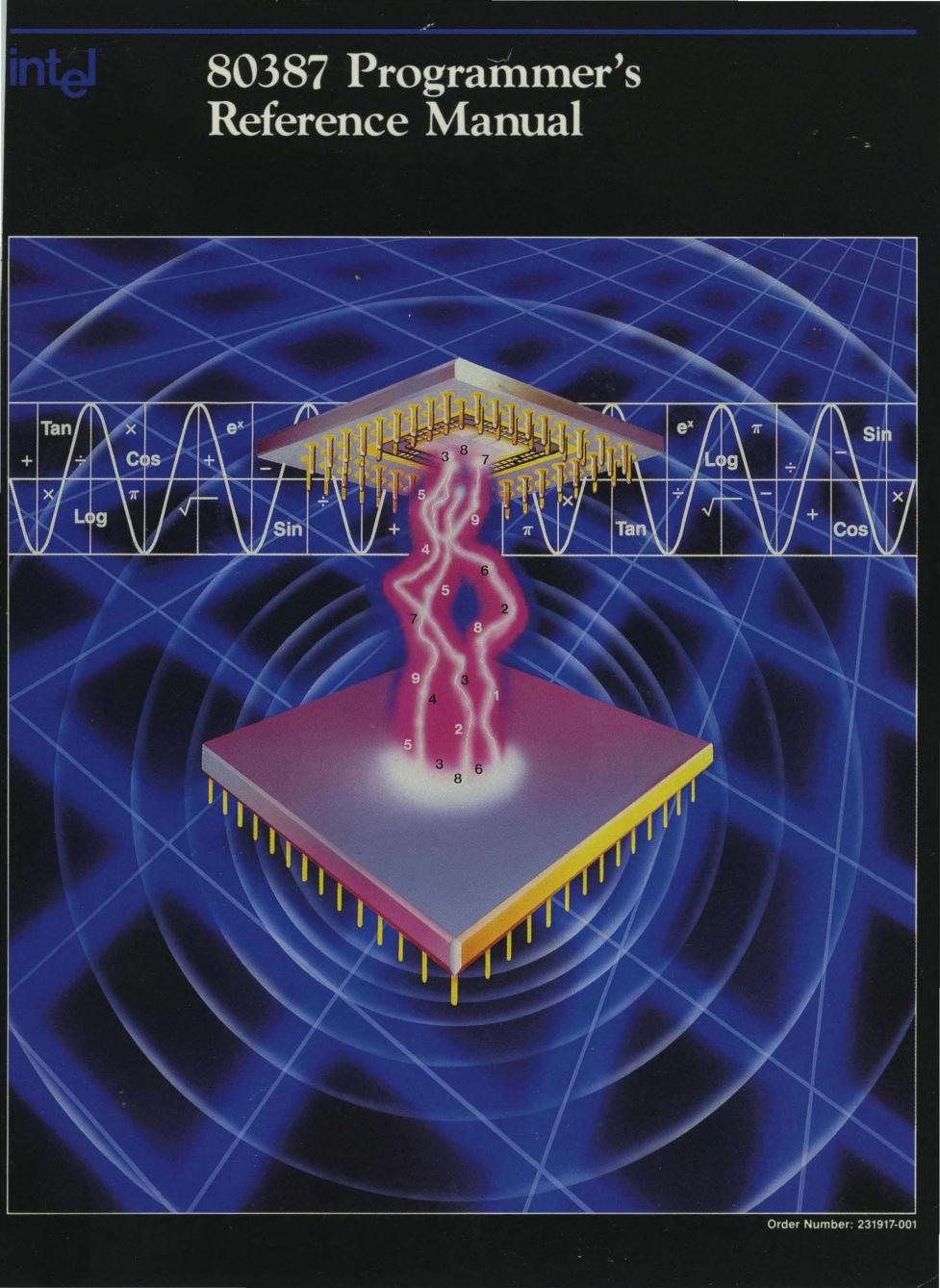 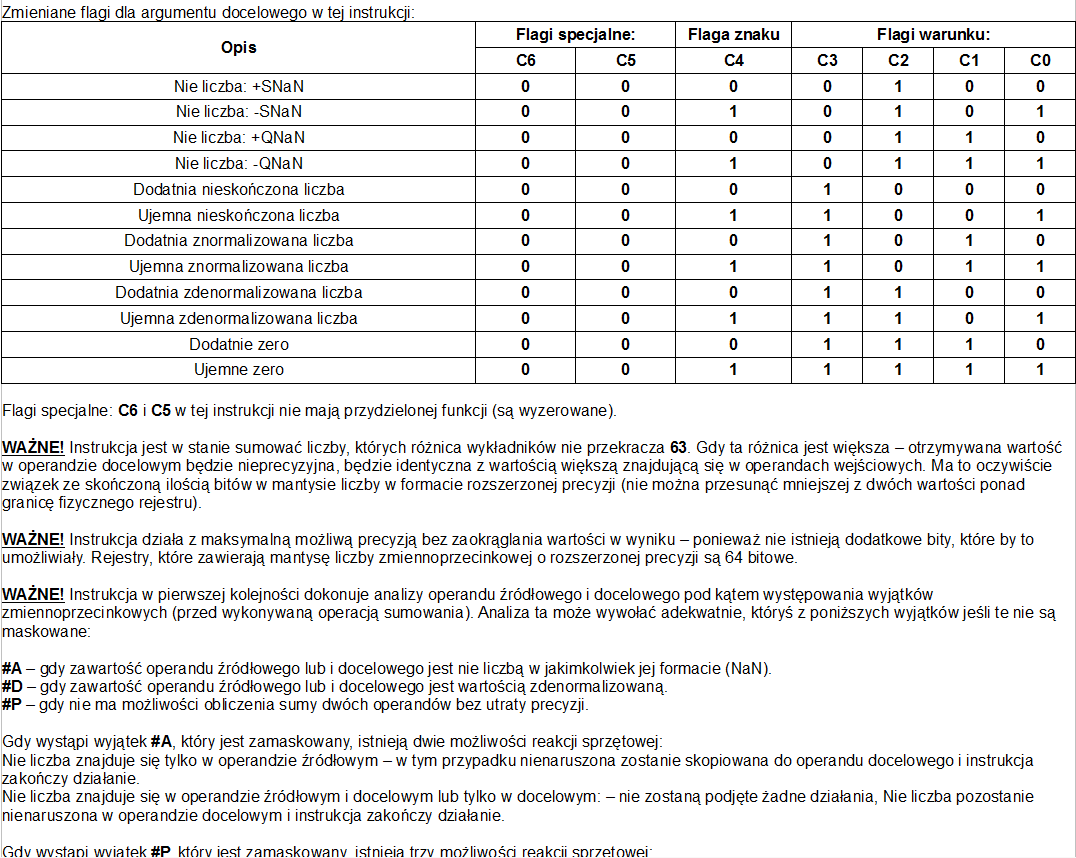 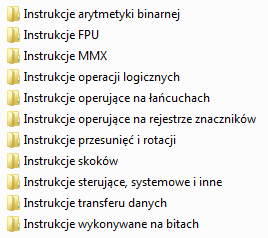 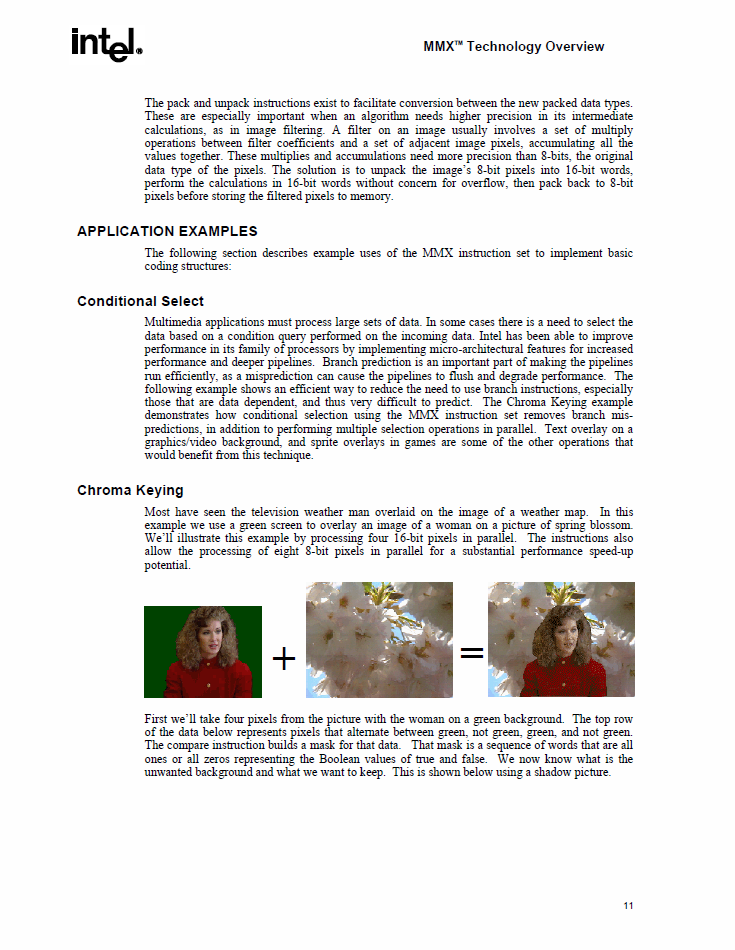 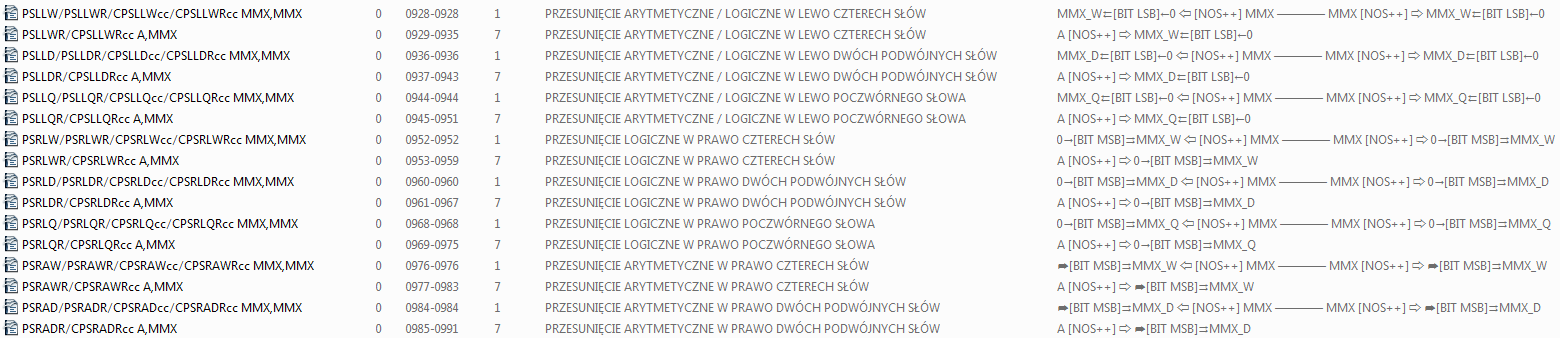 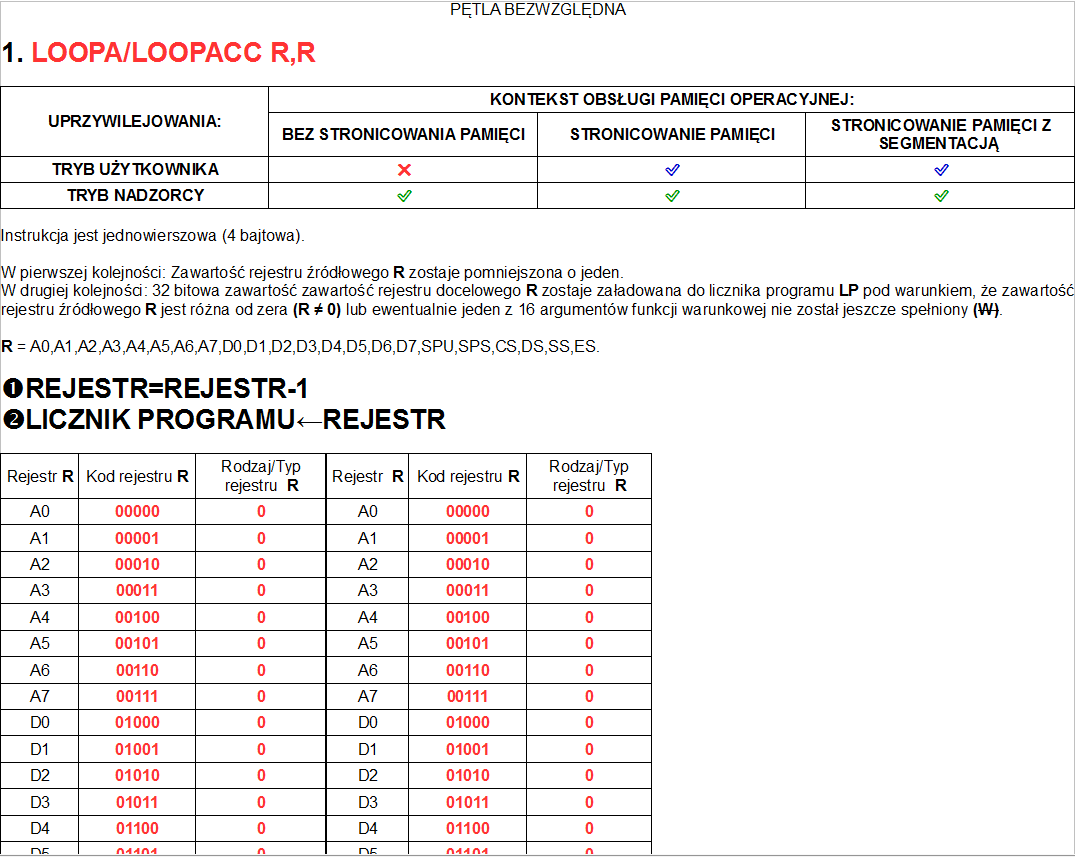 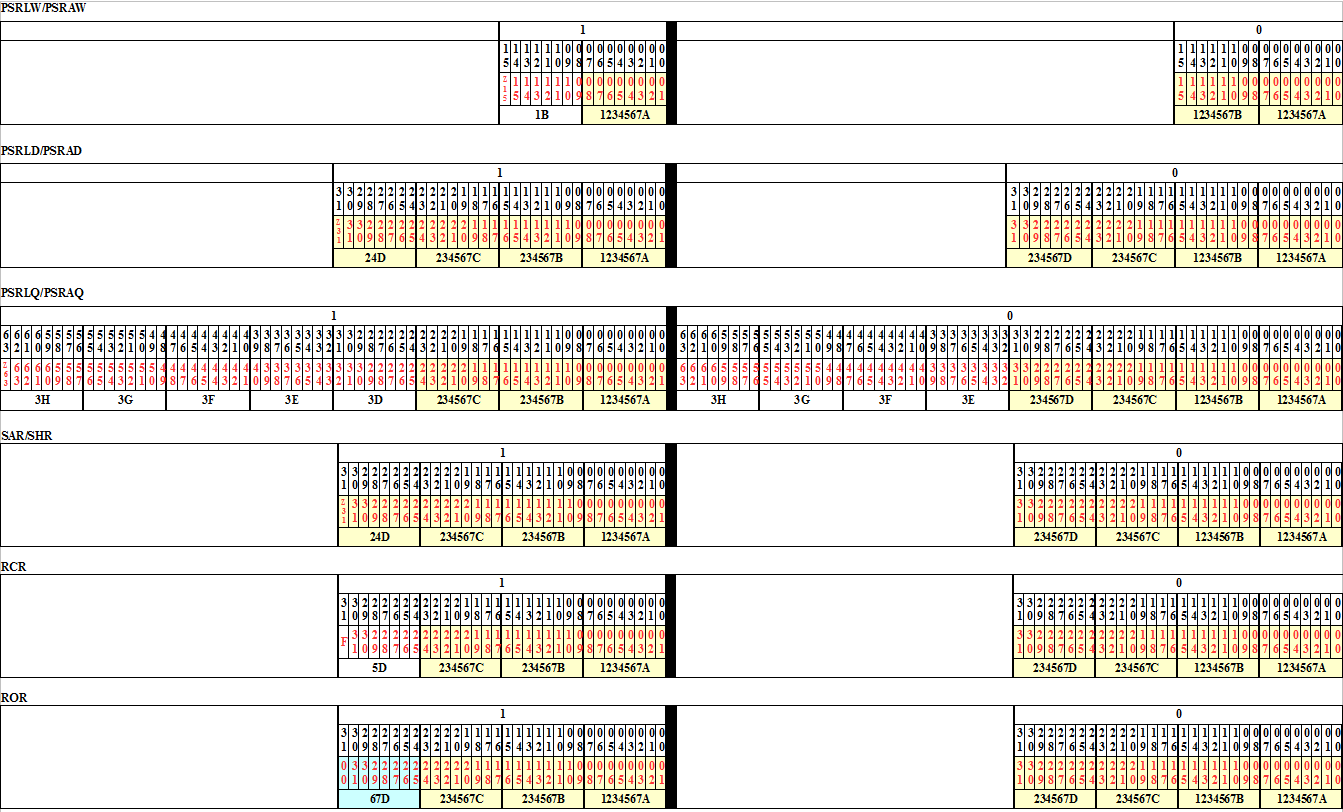 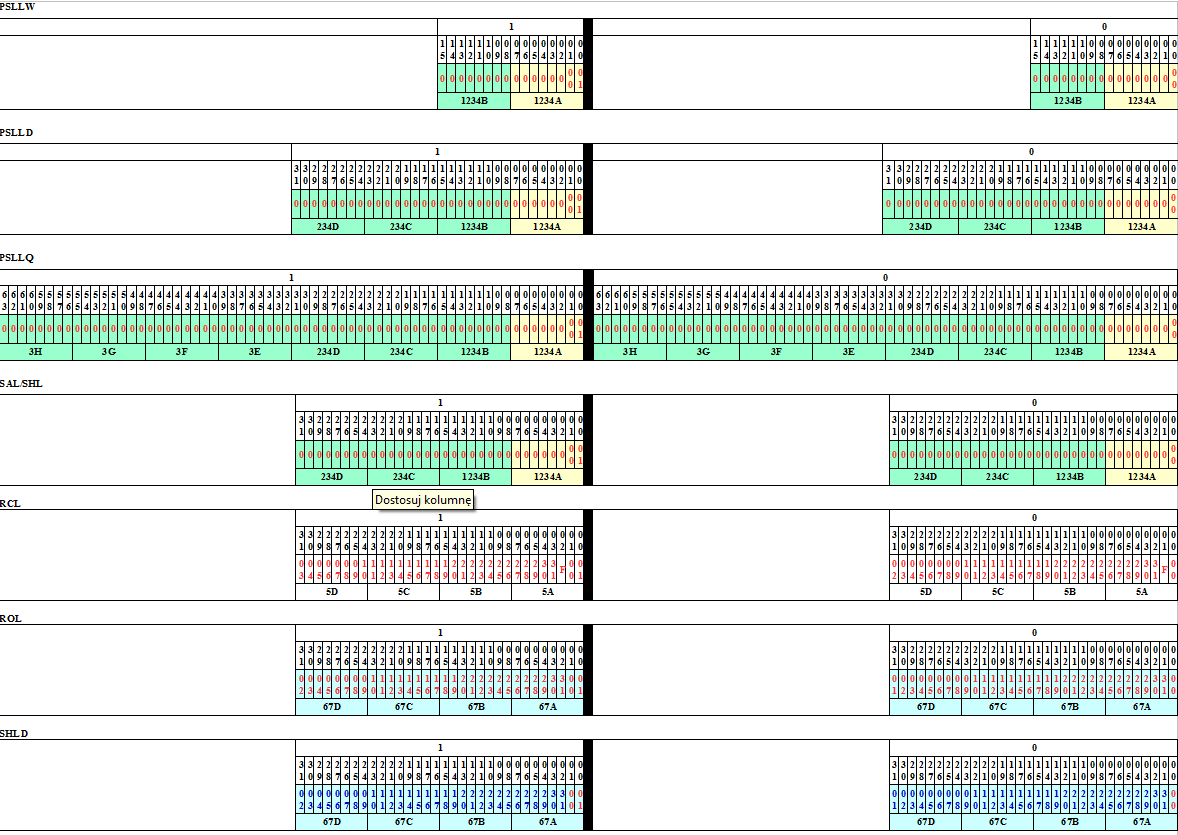 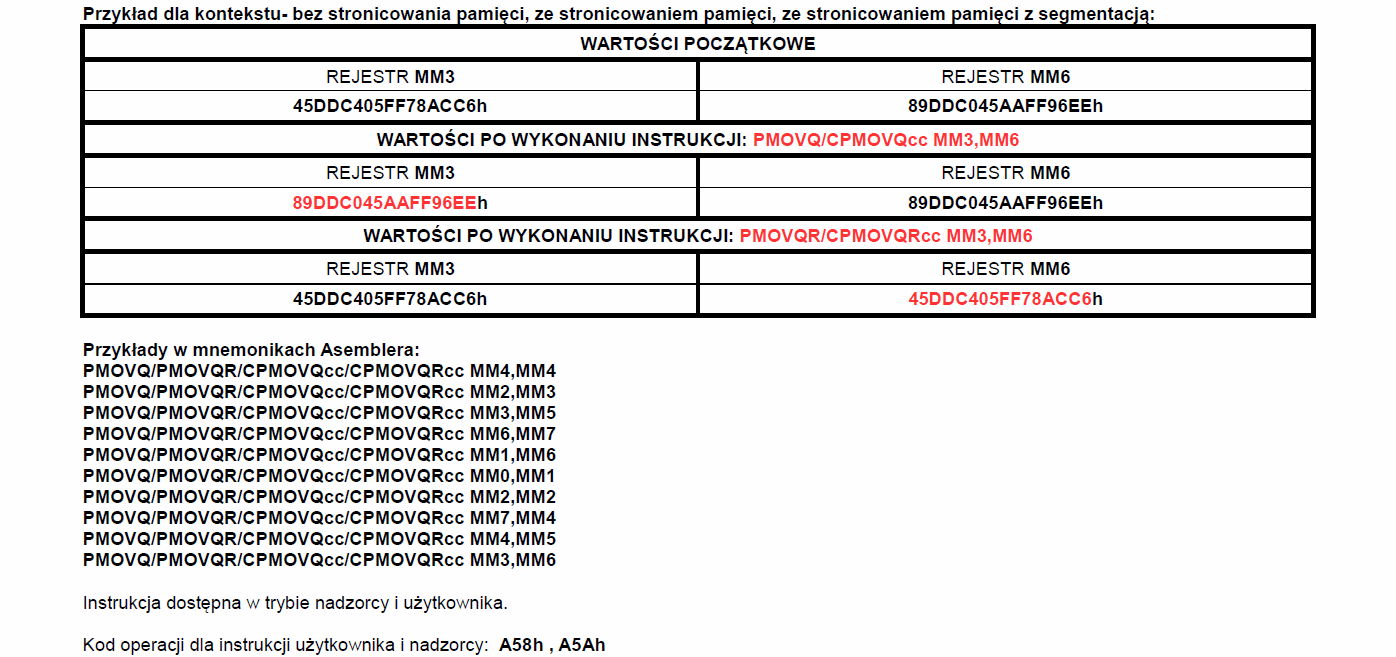 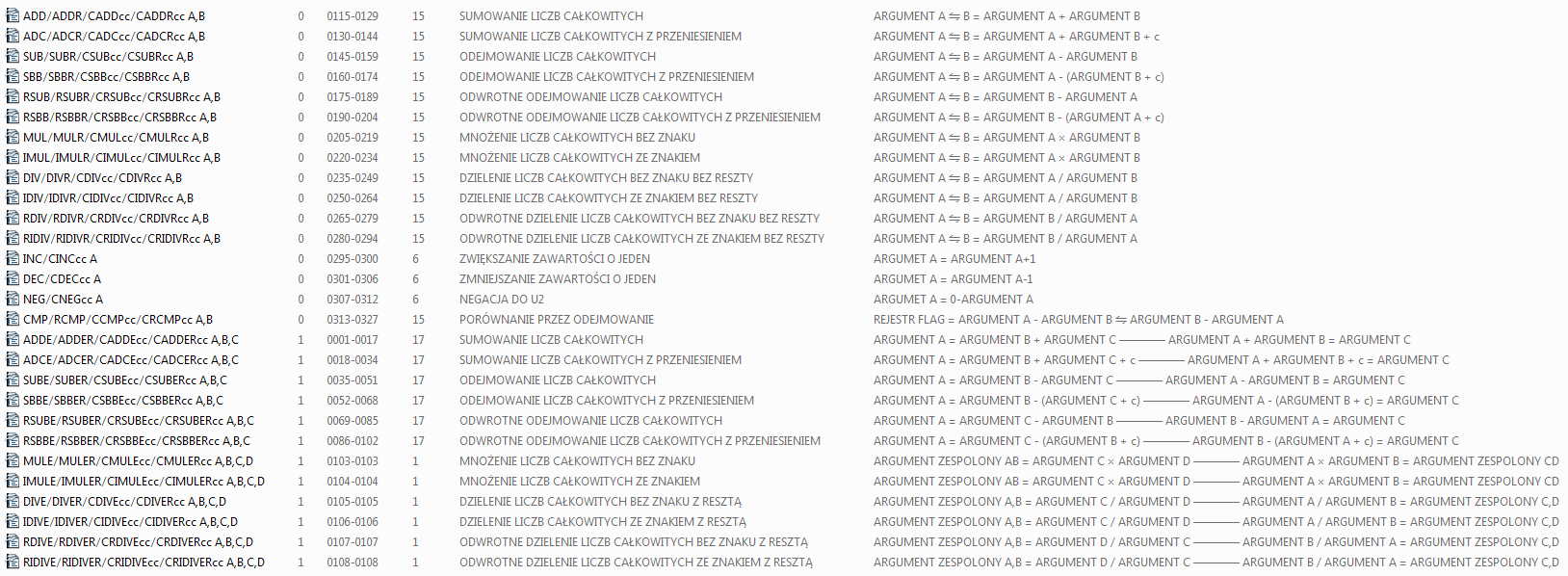 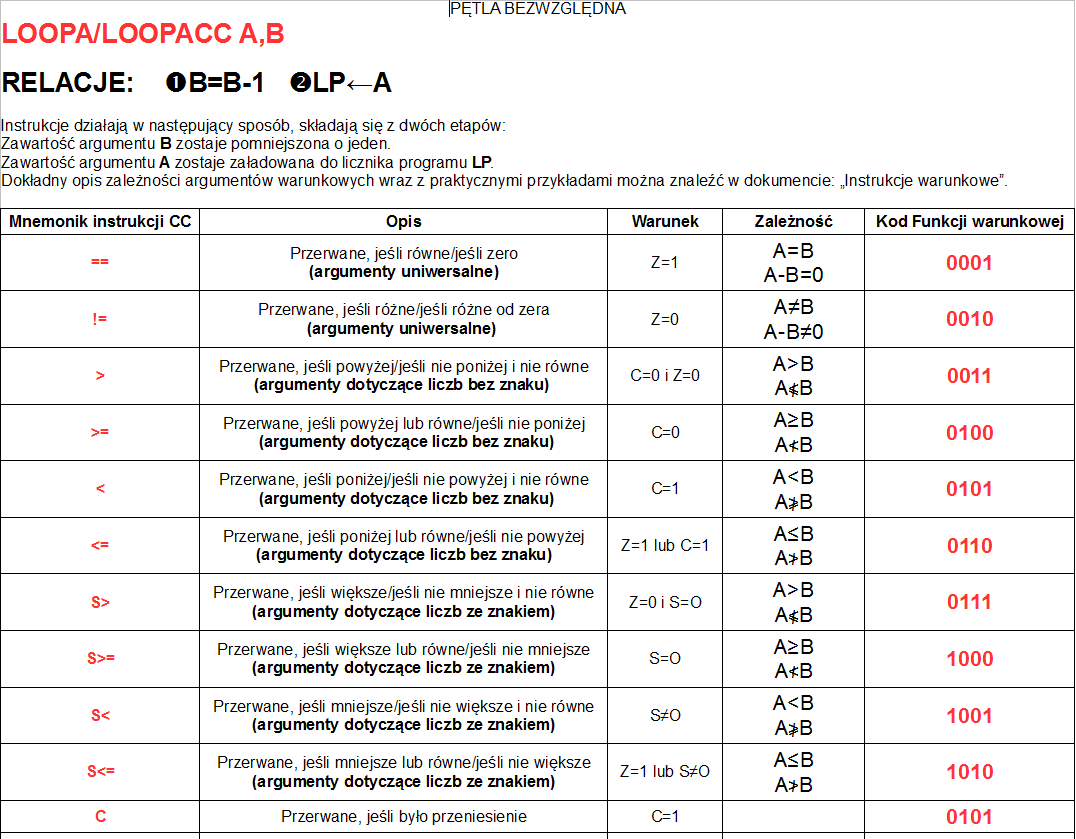 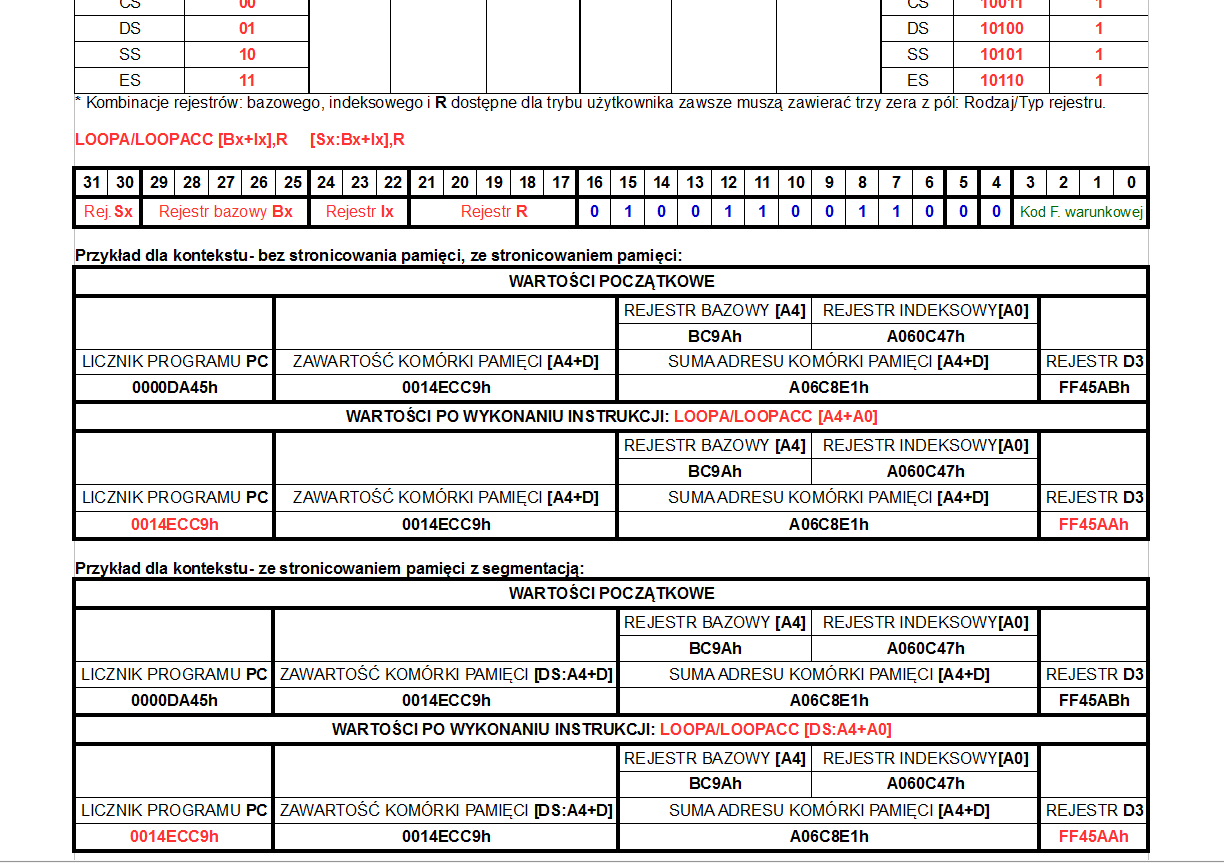 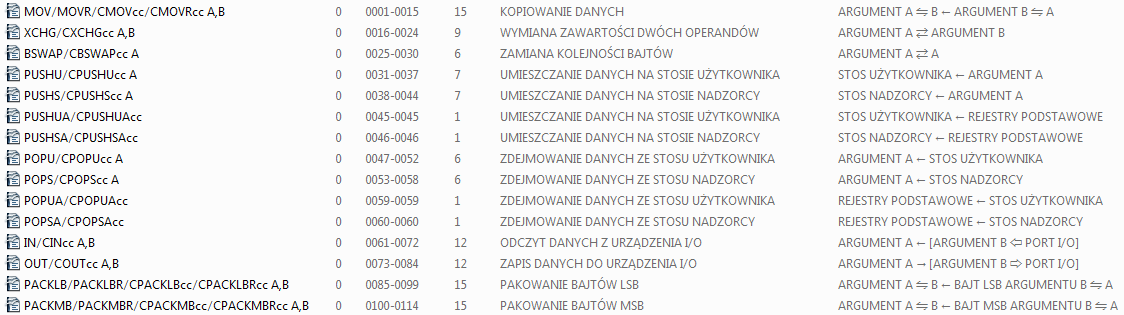 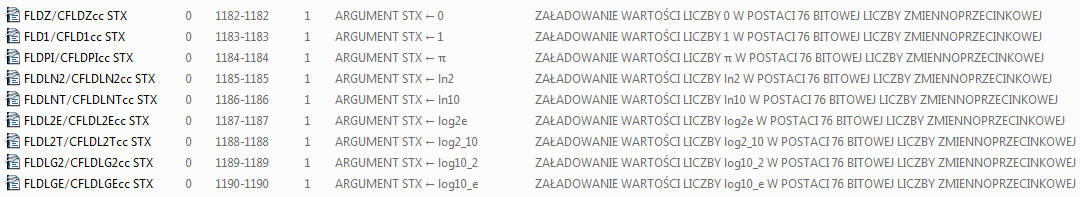 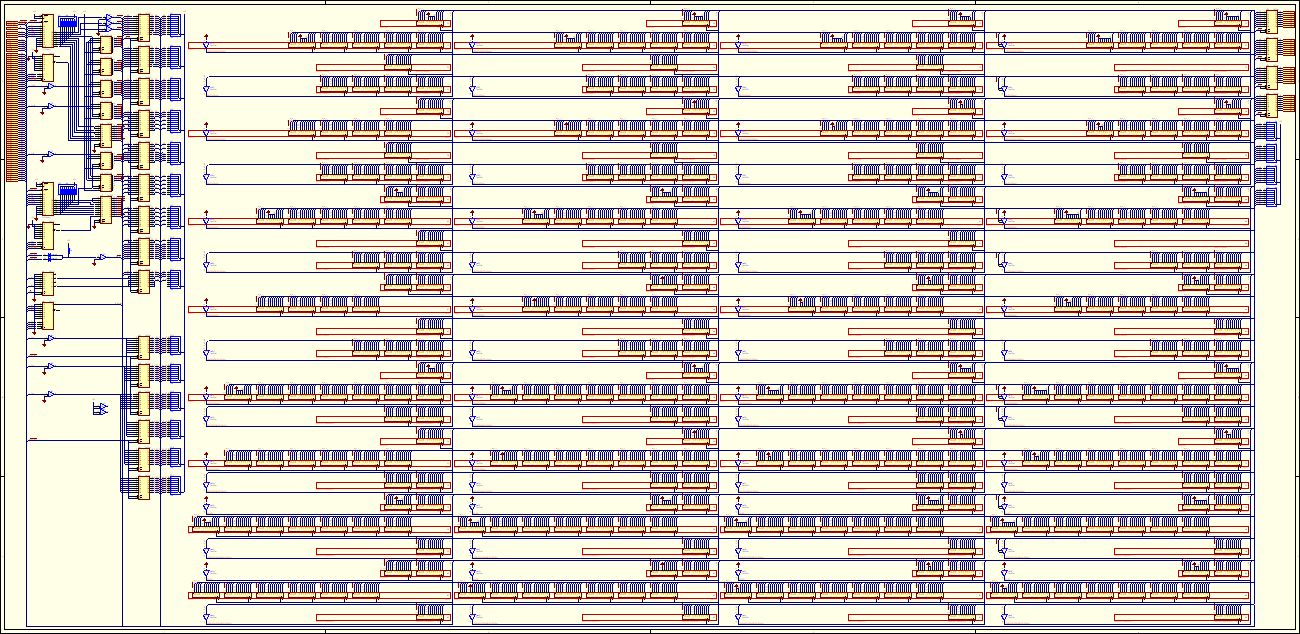 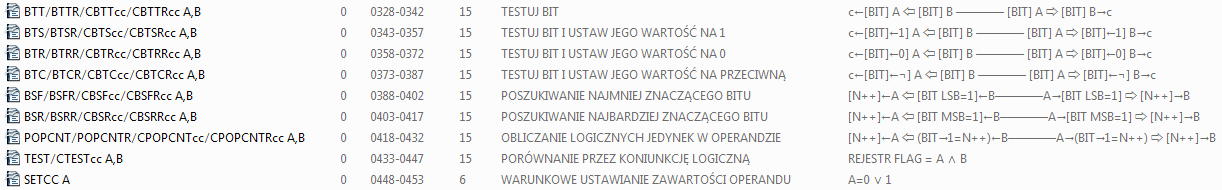 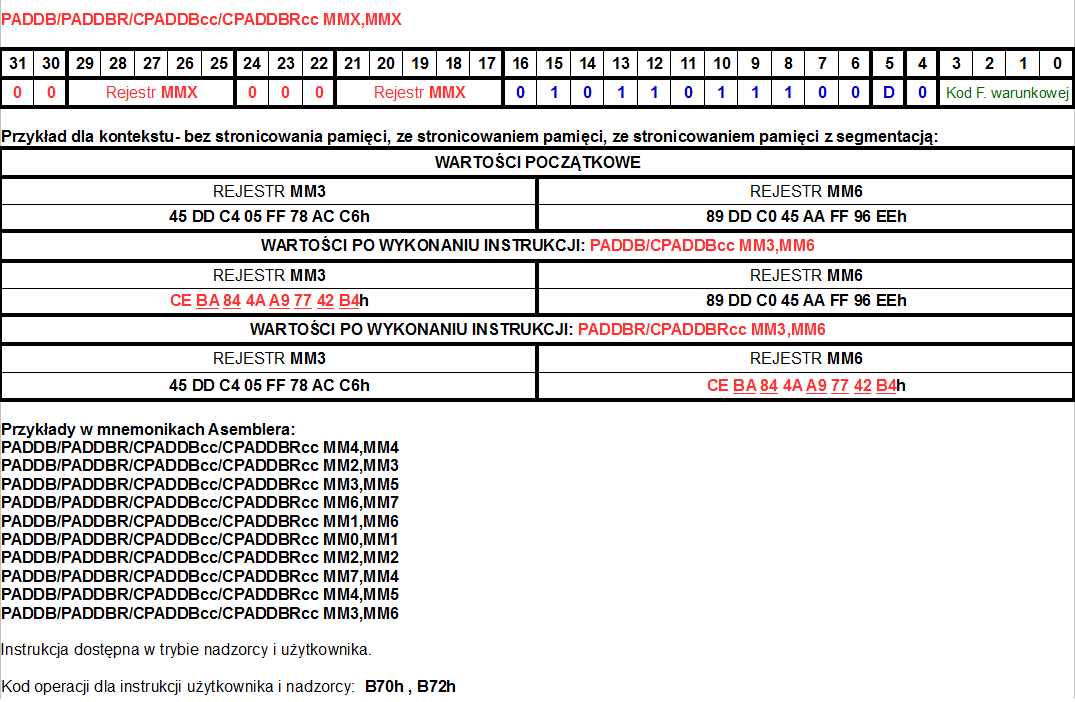 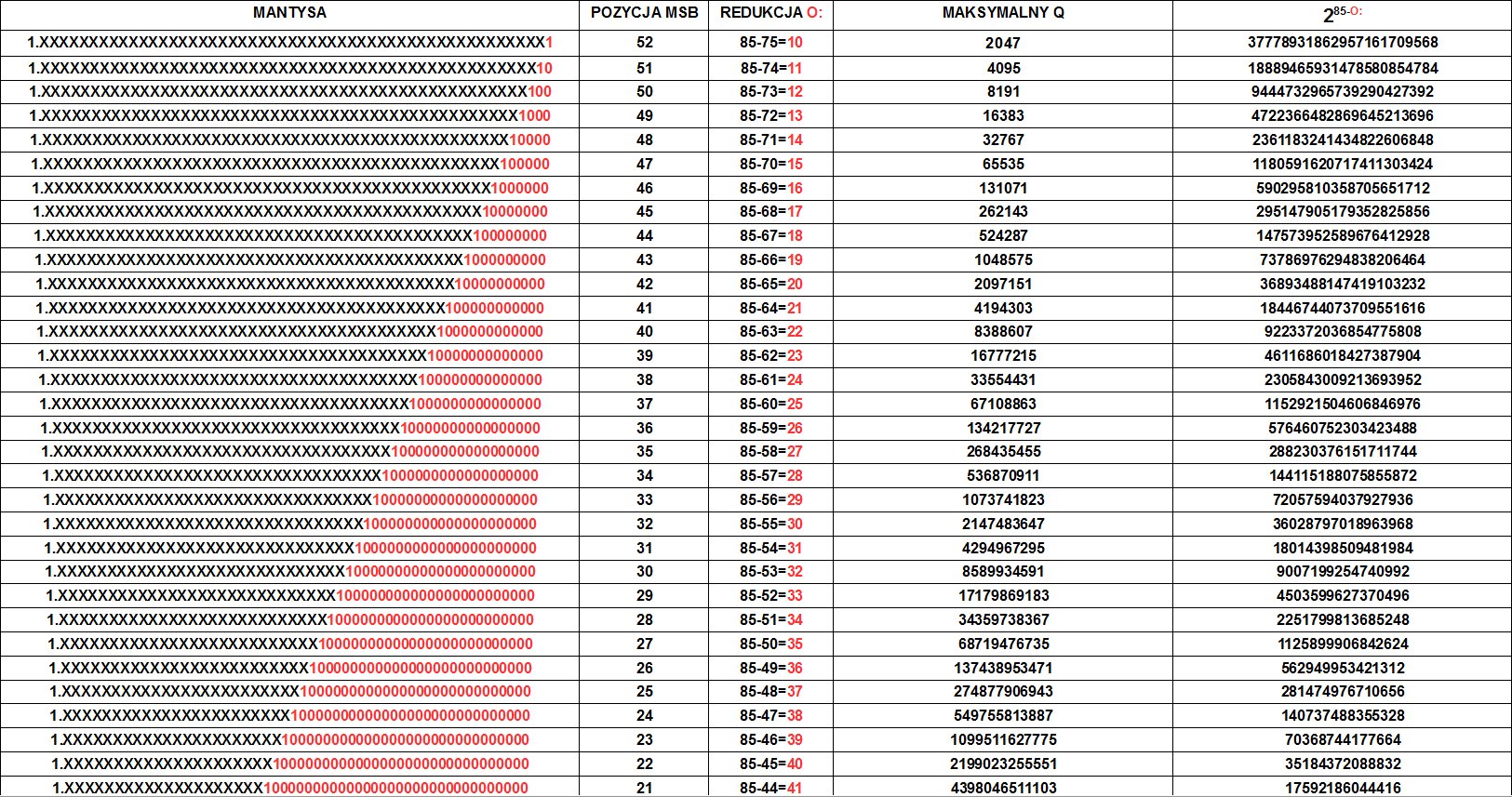 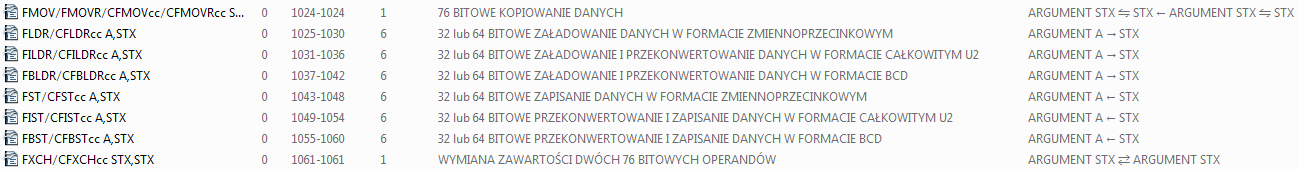 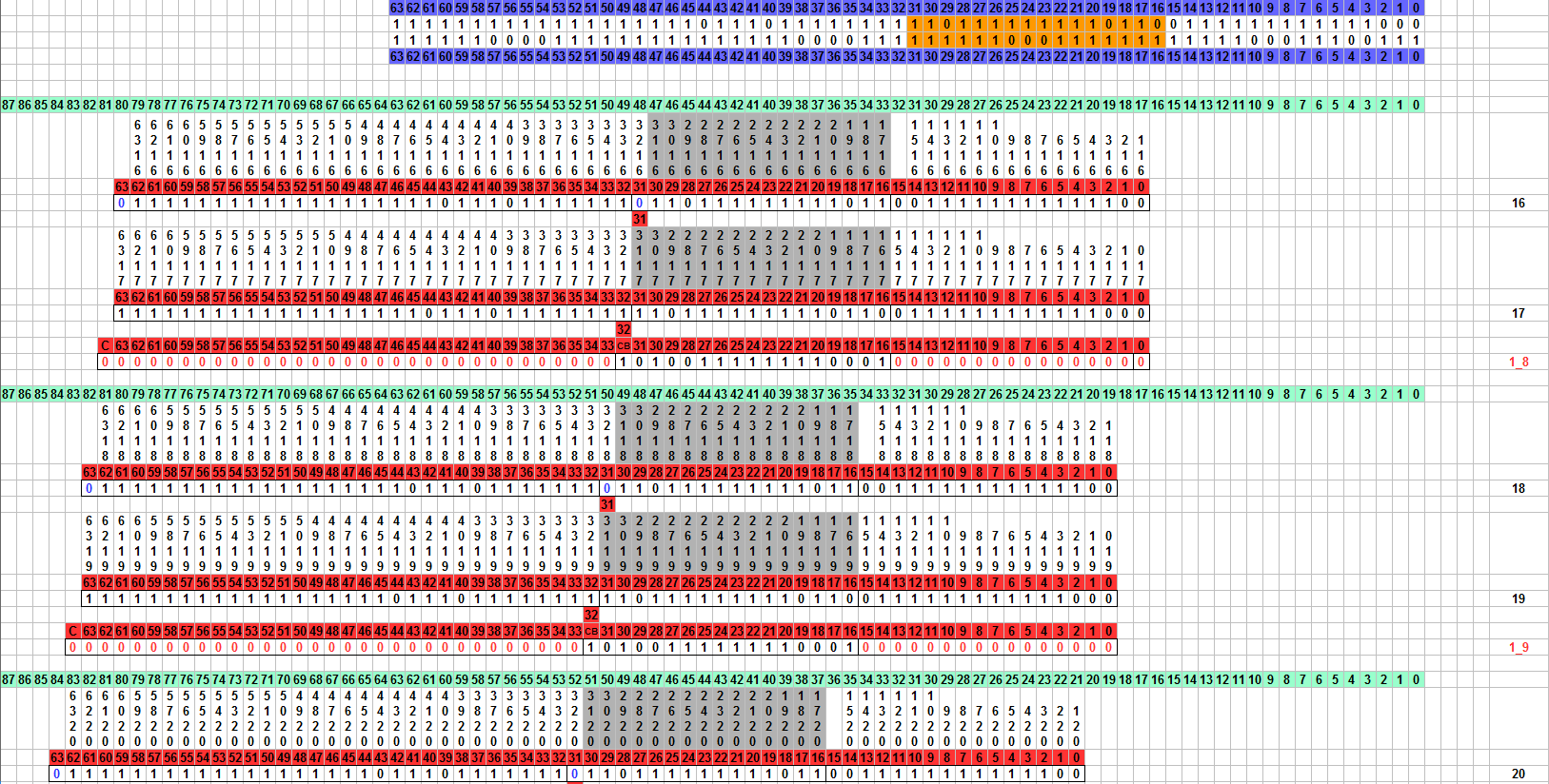 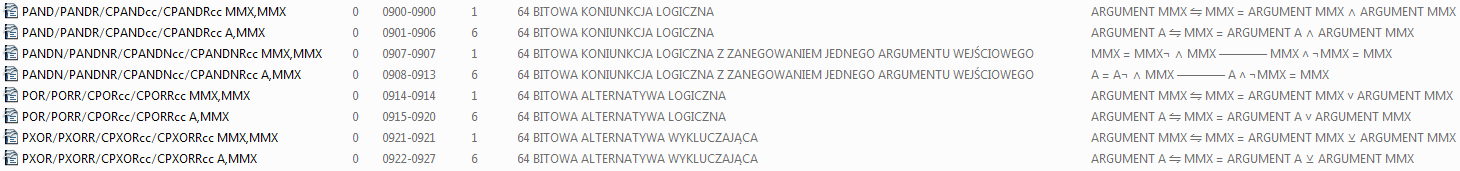 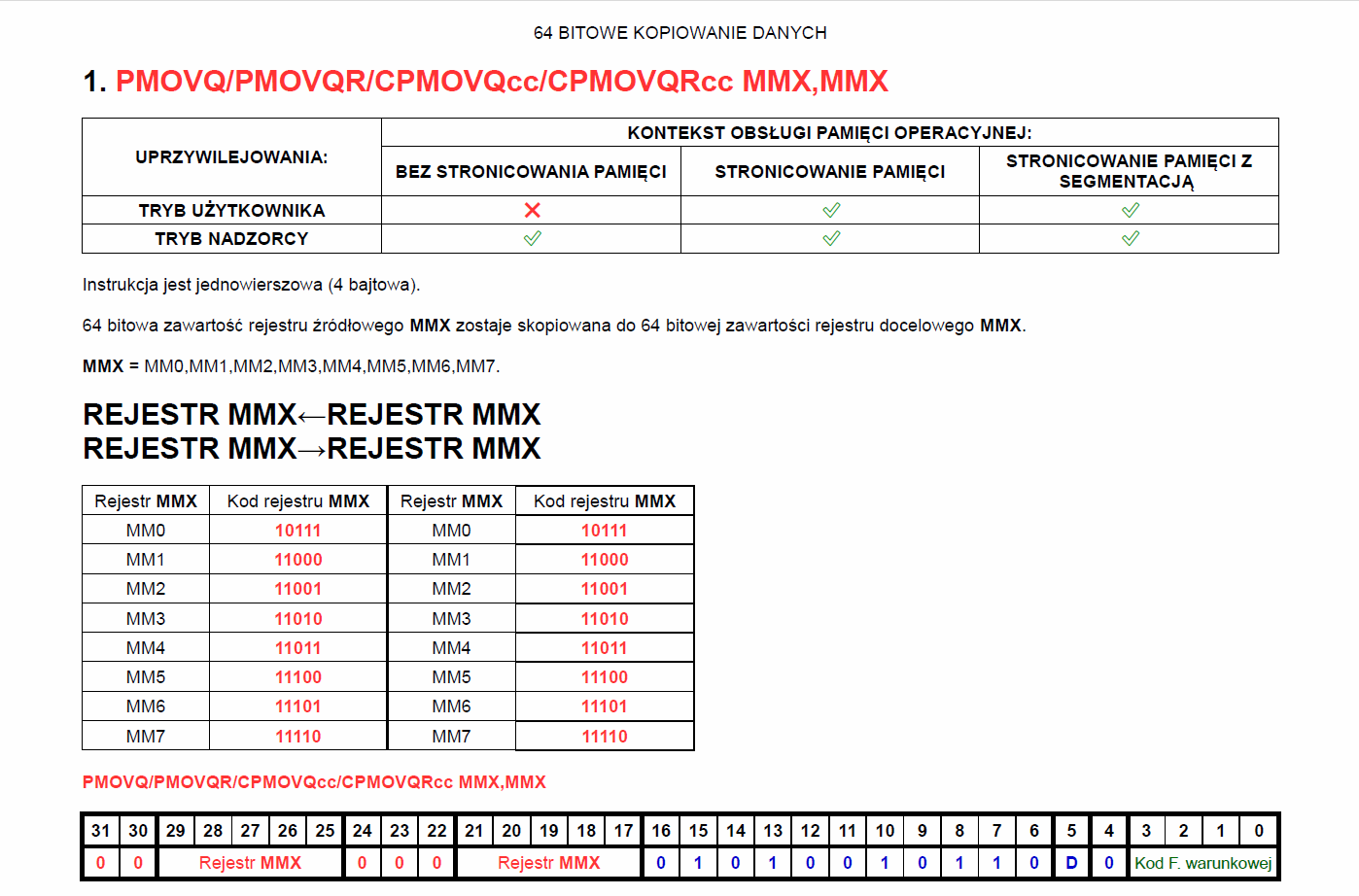 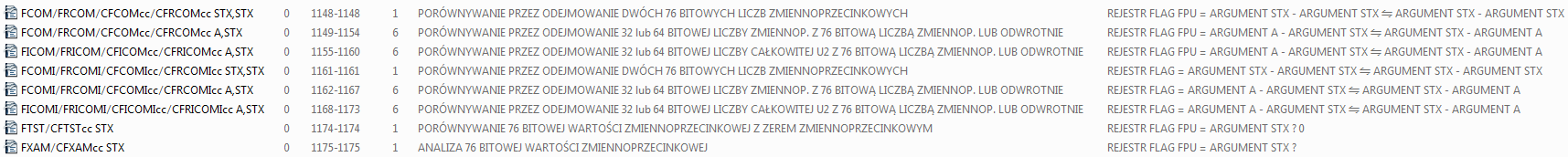 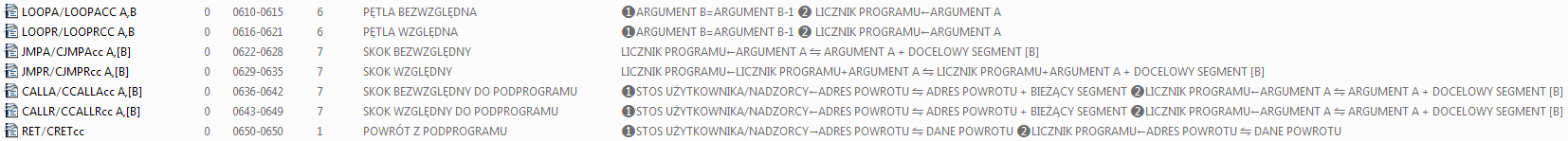 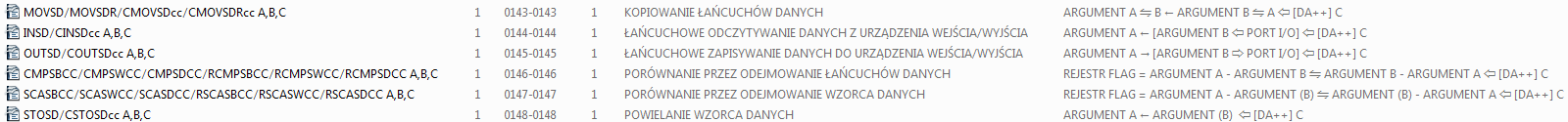 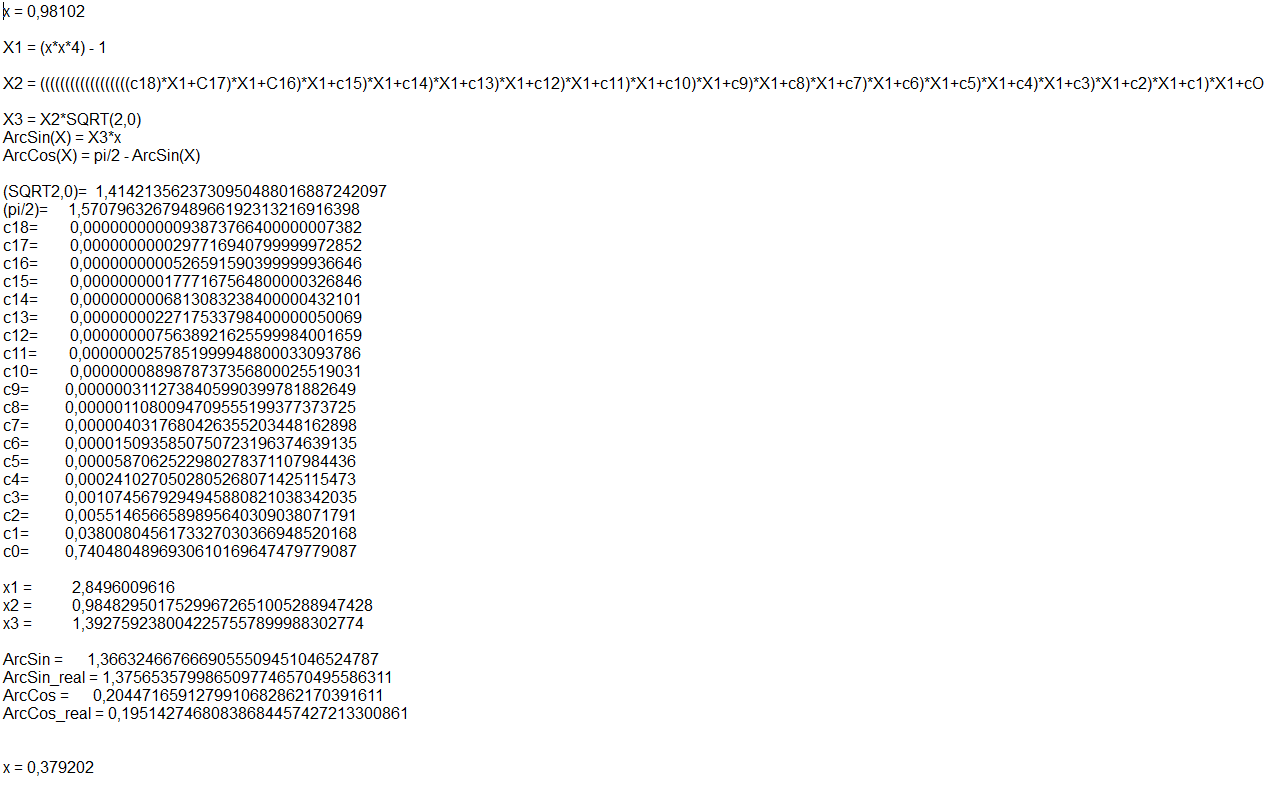 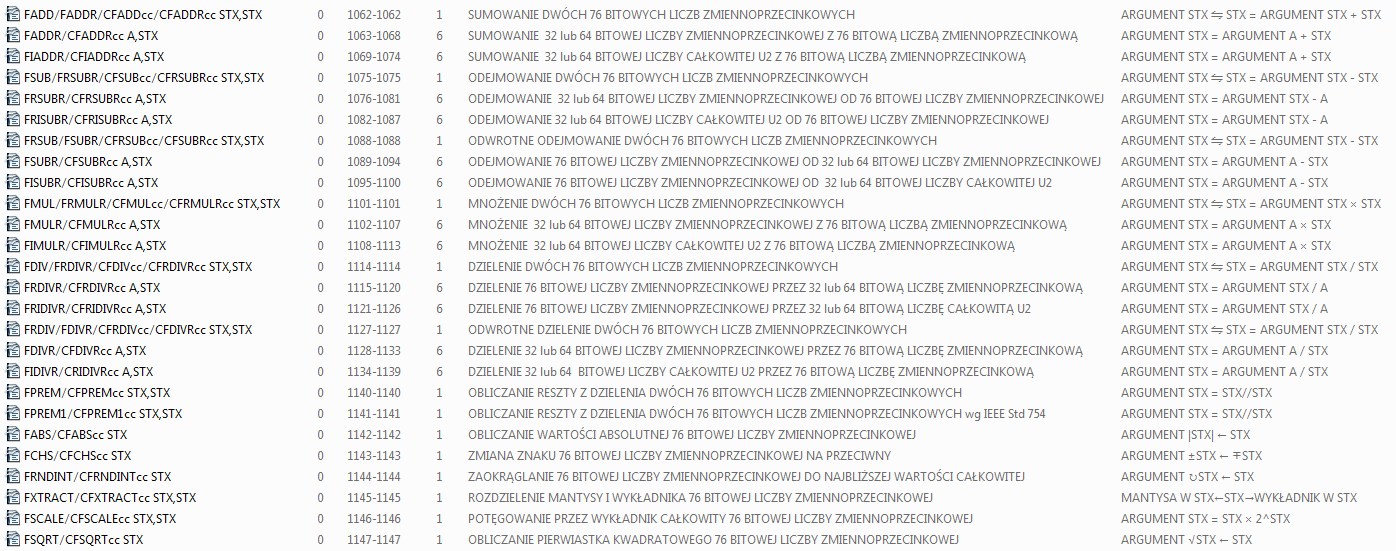 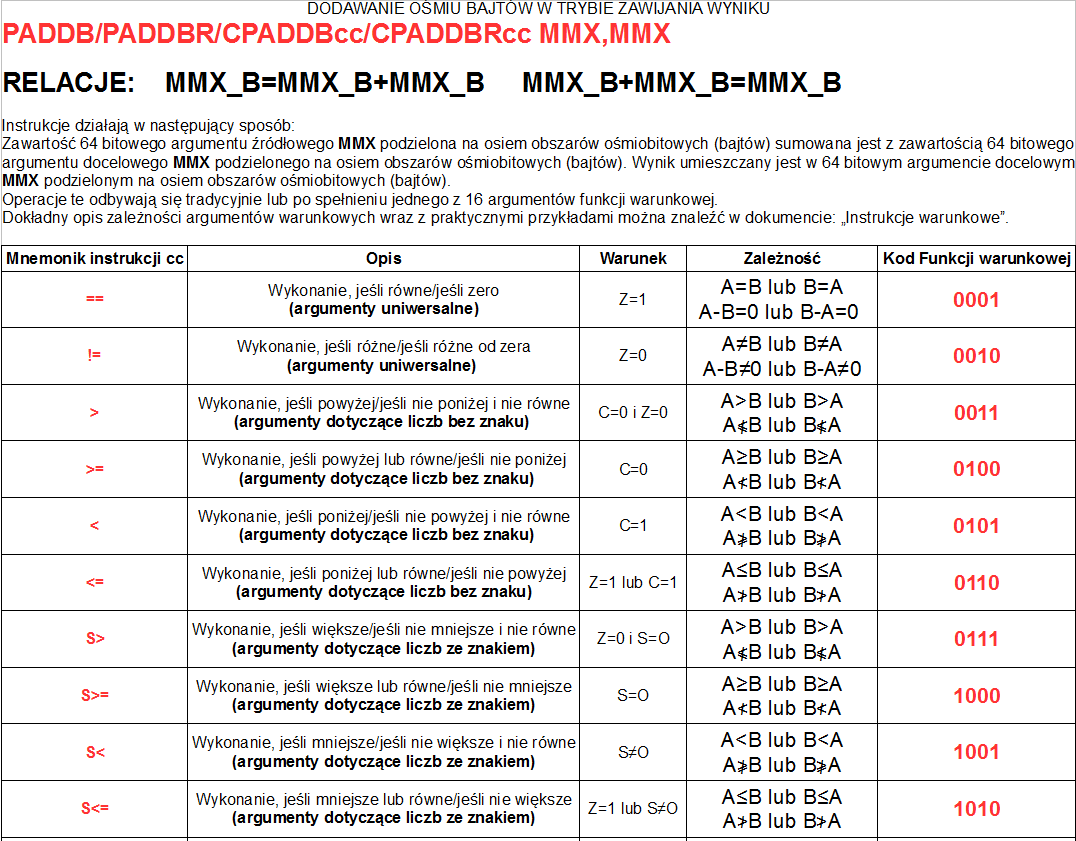 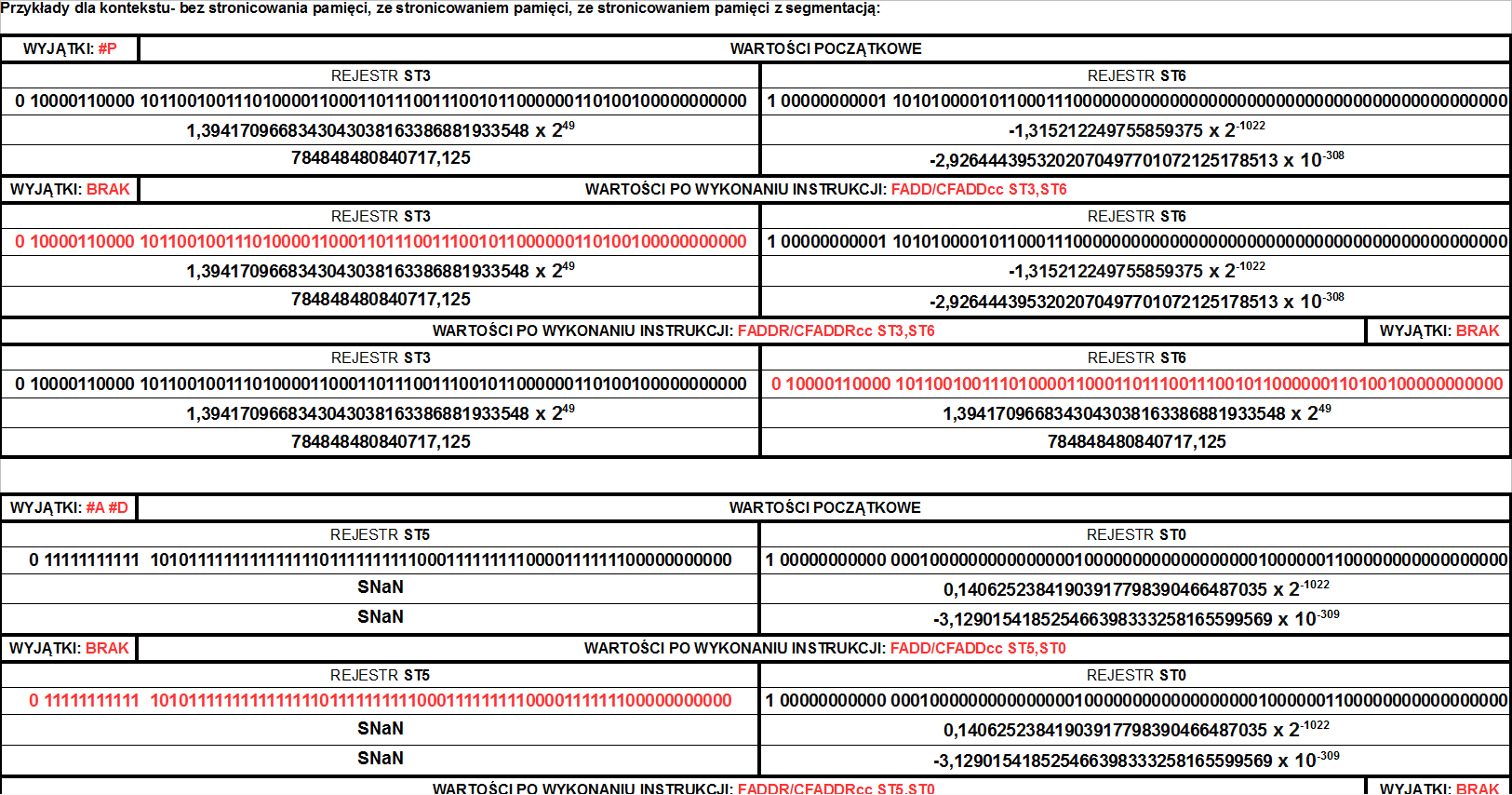 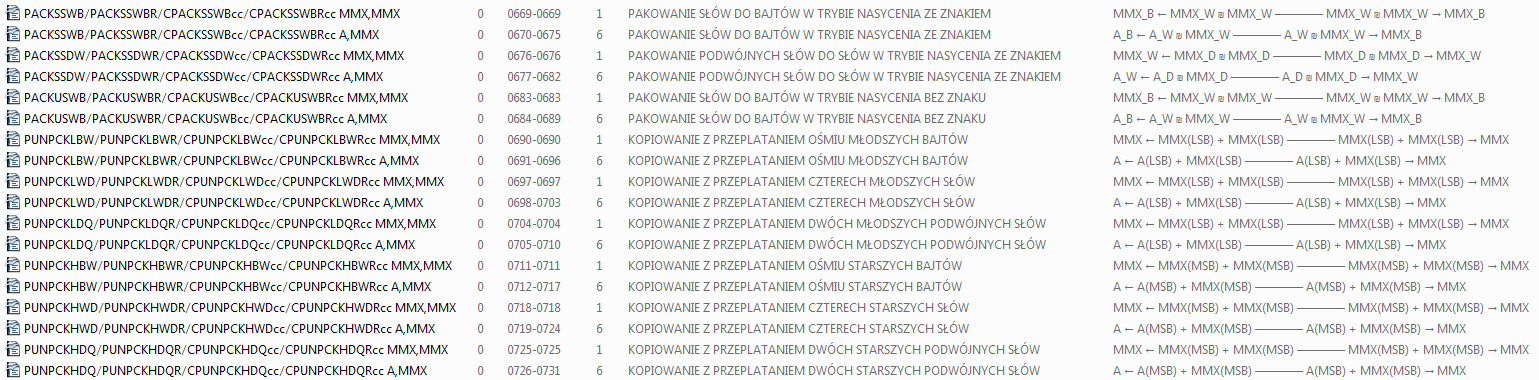 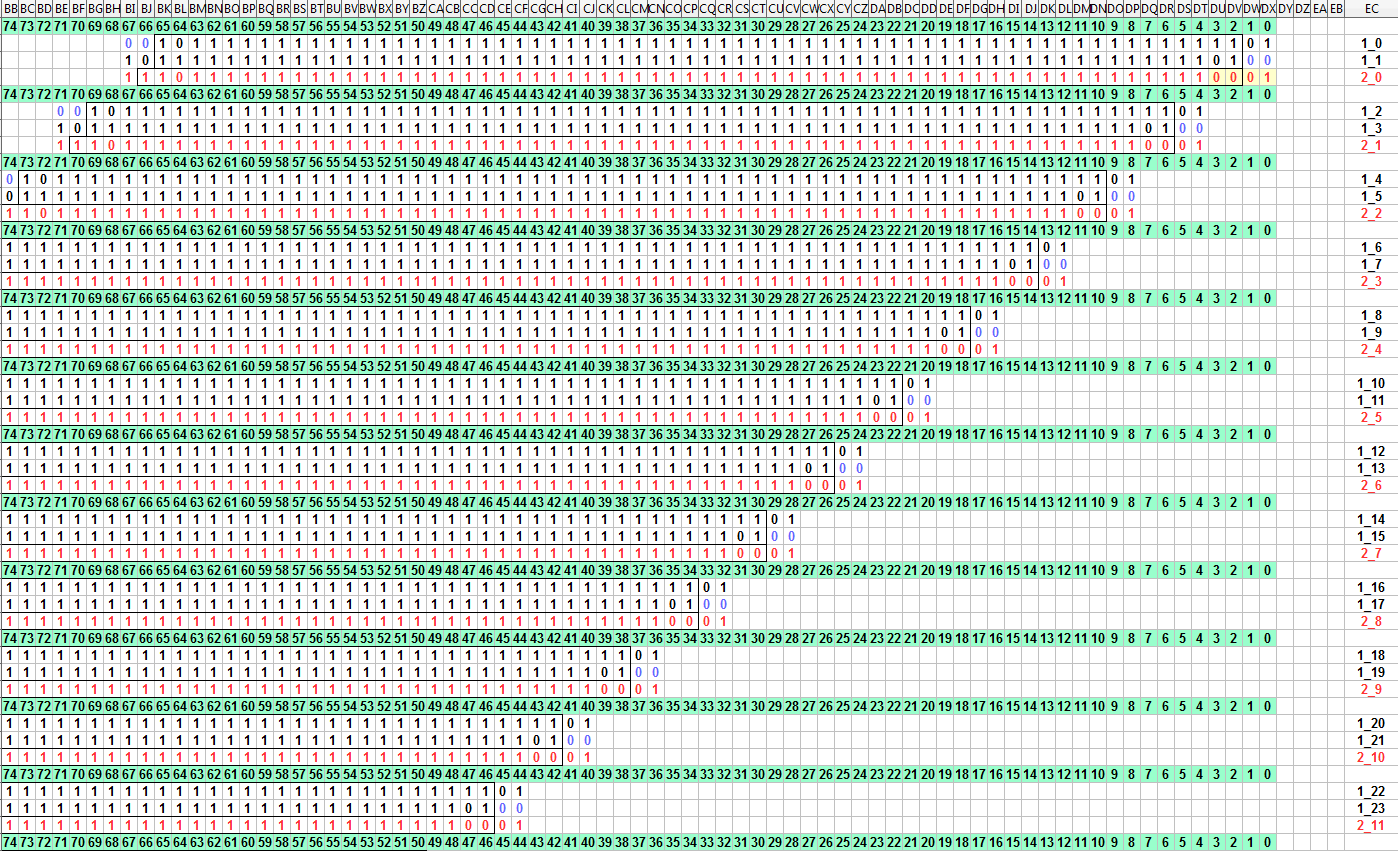 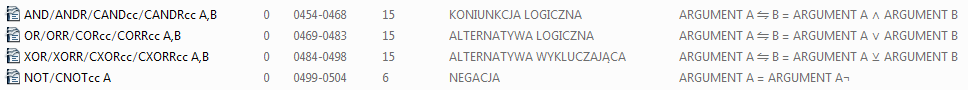 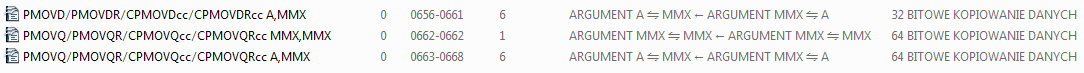 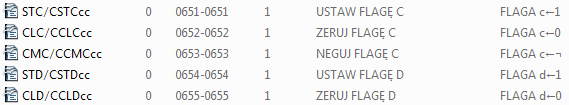 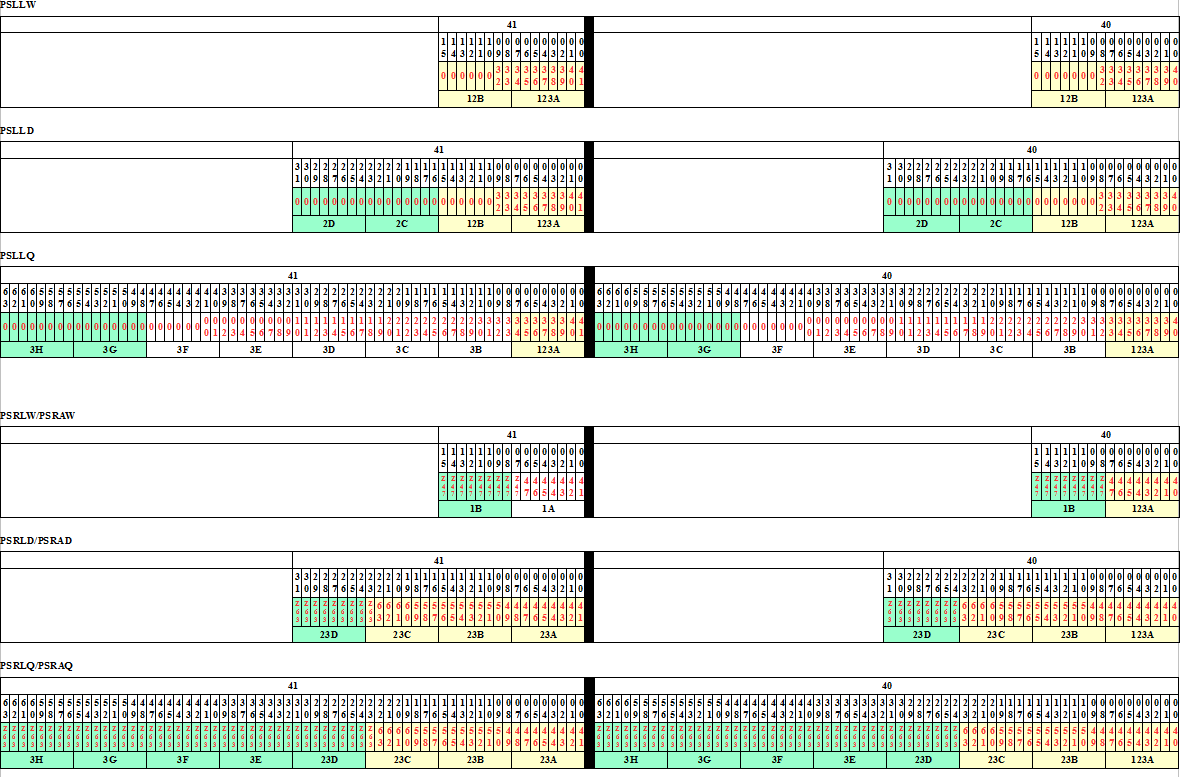 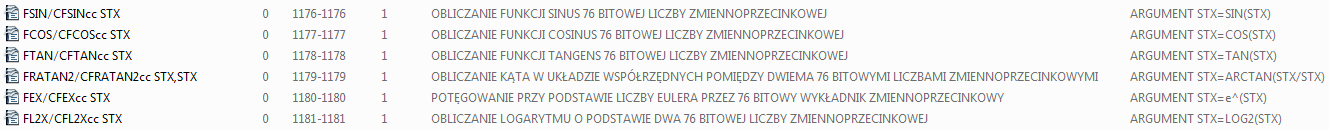 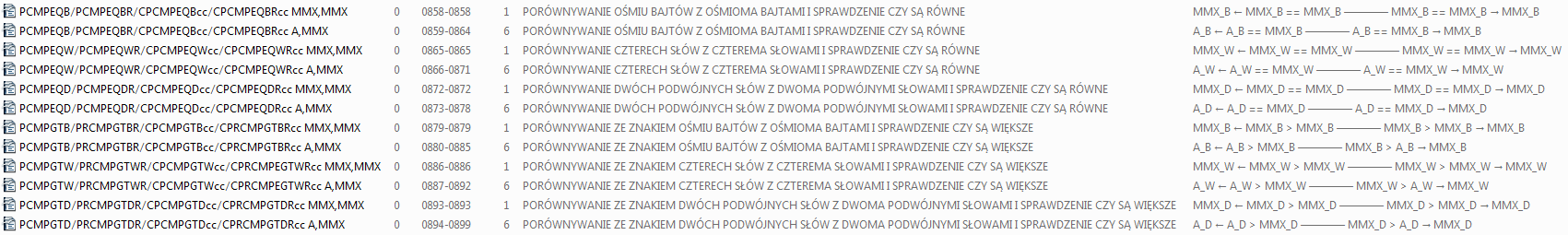 NOWY CEL
 KOMPUTER NA UKŁADACH TTL
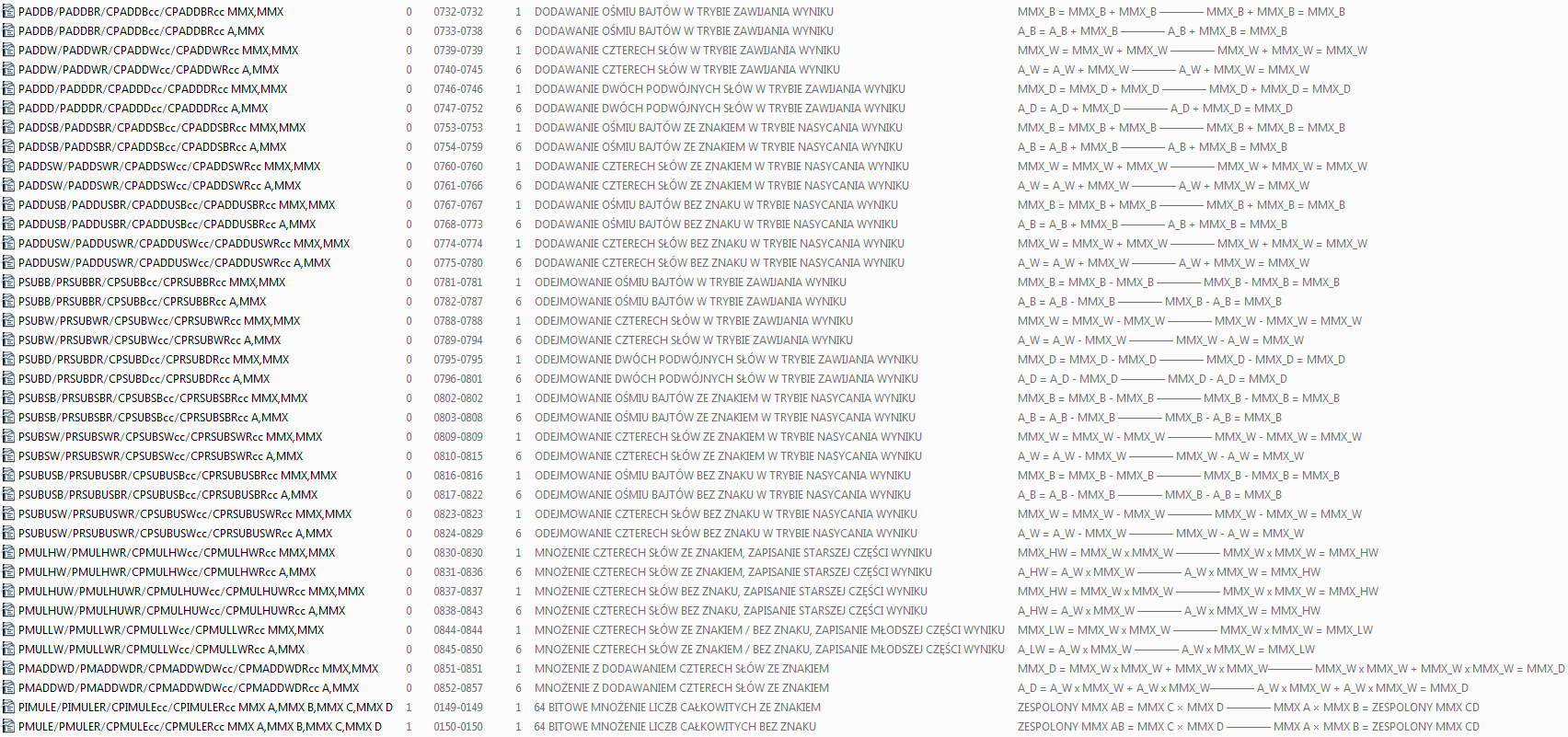 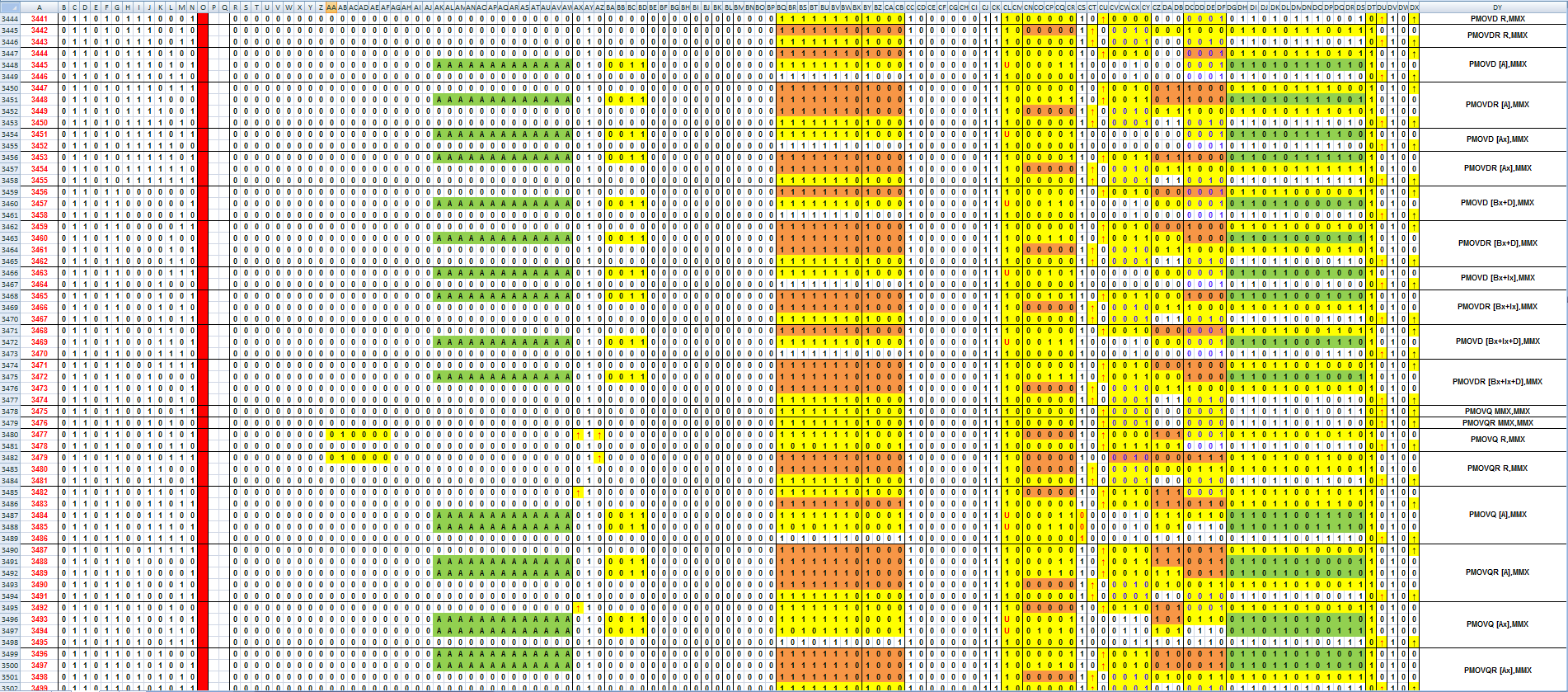 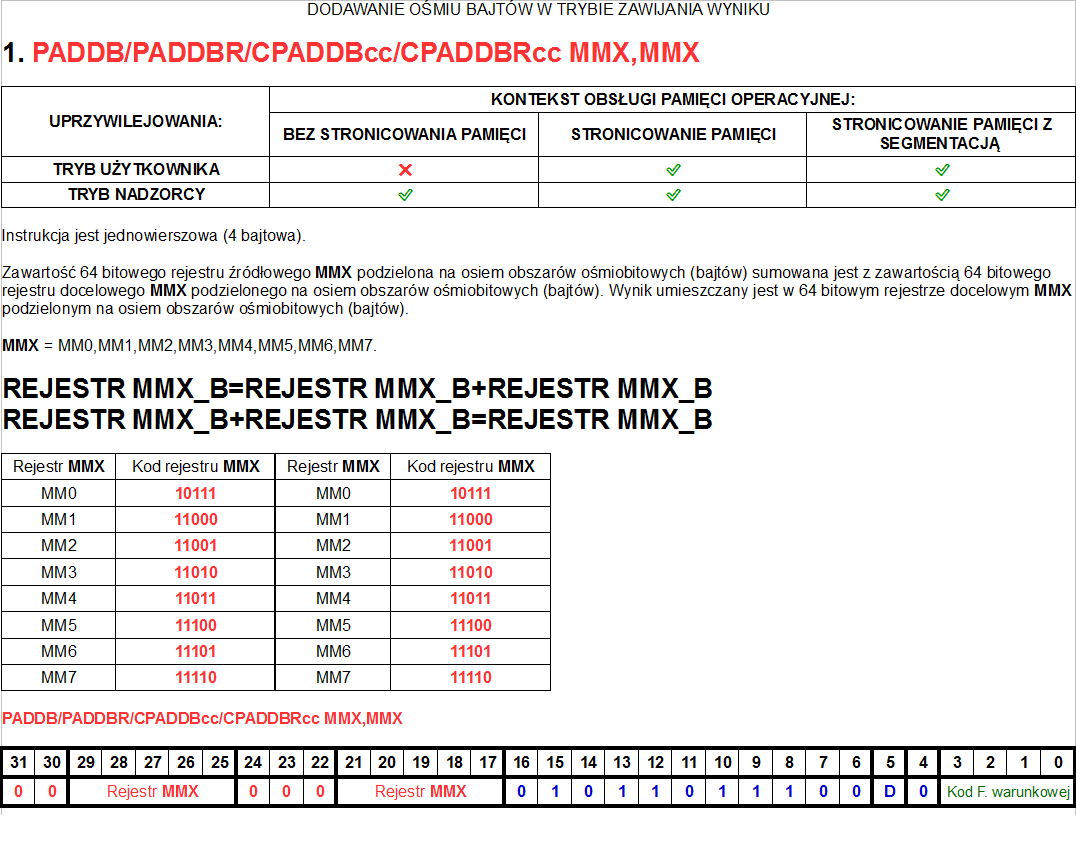 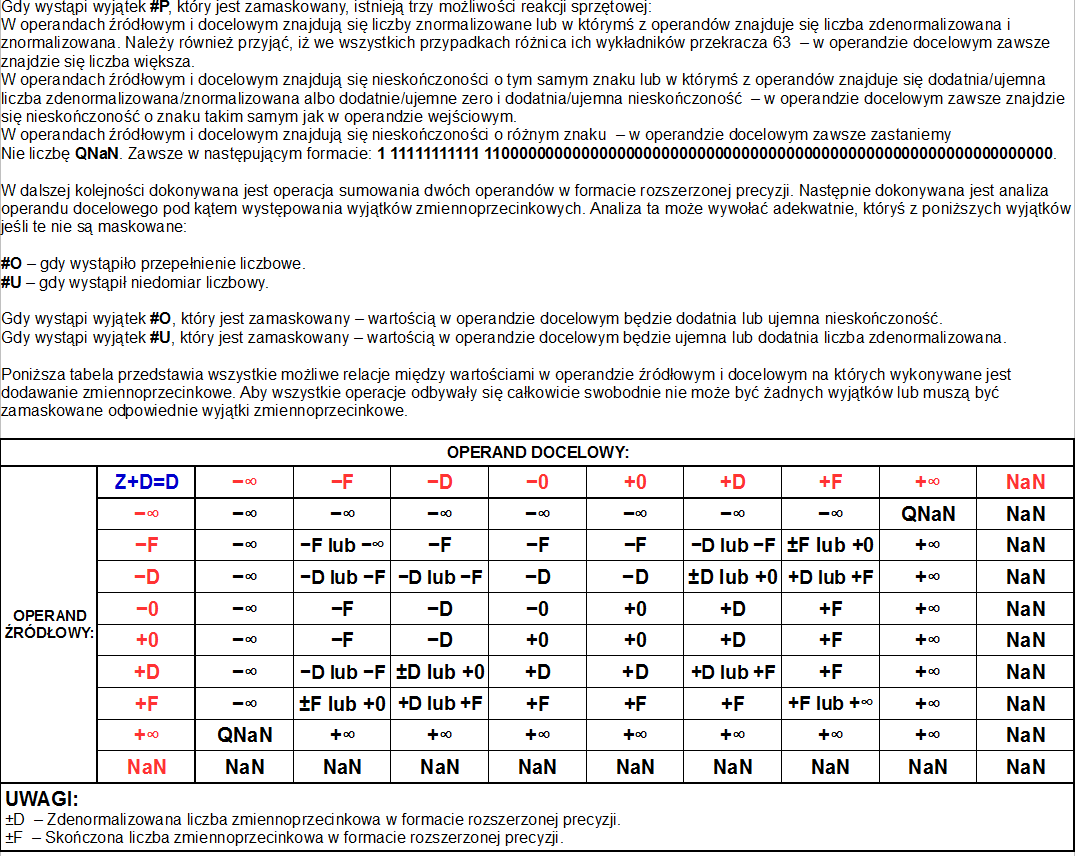 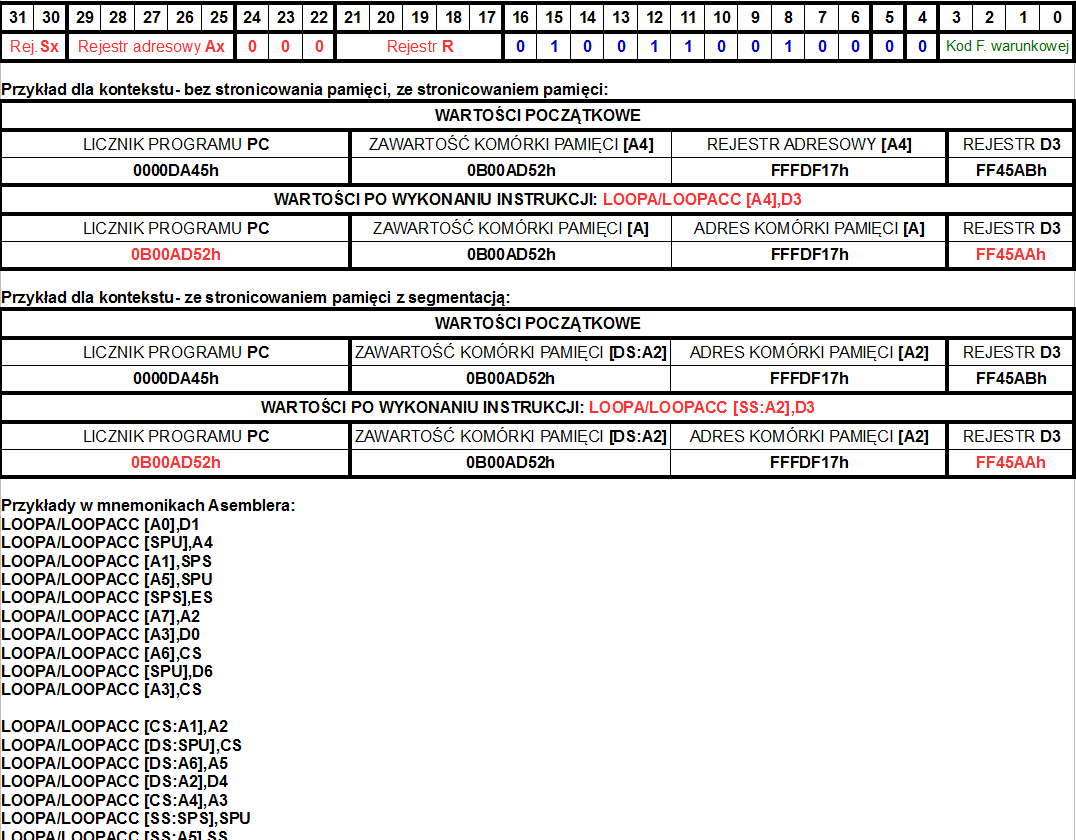 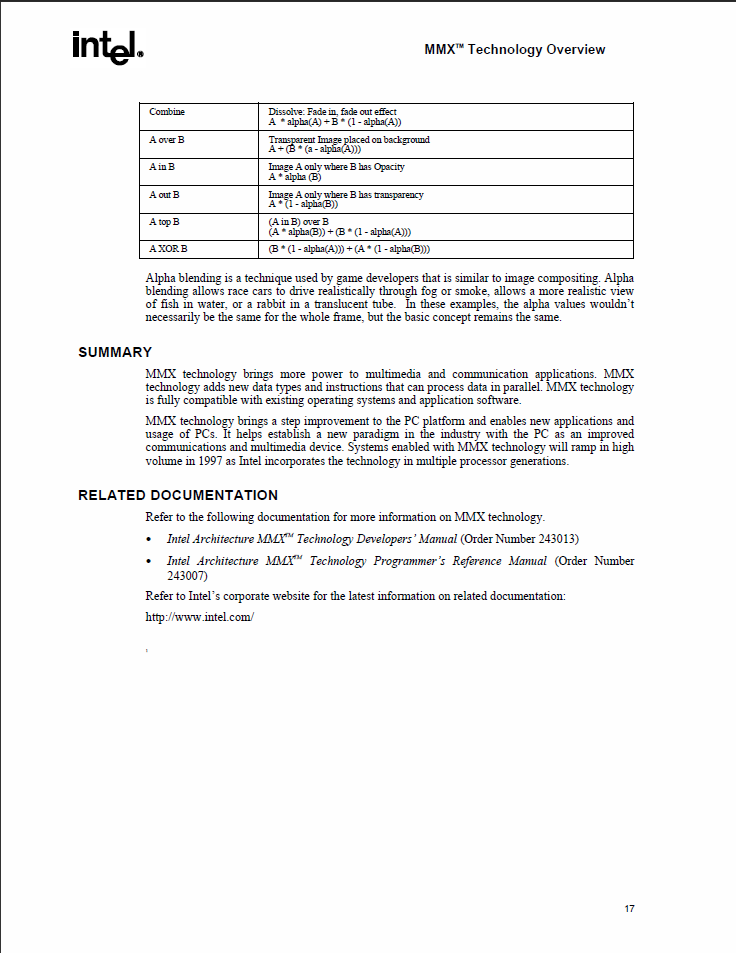 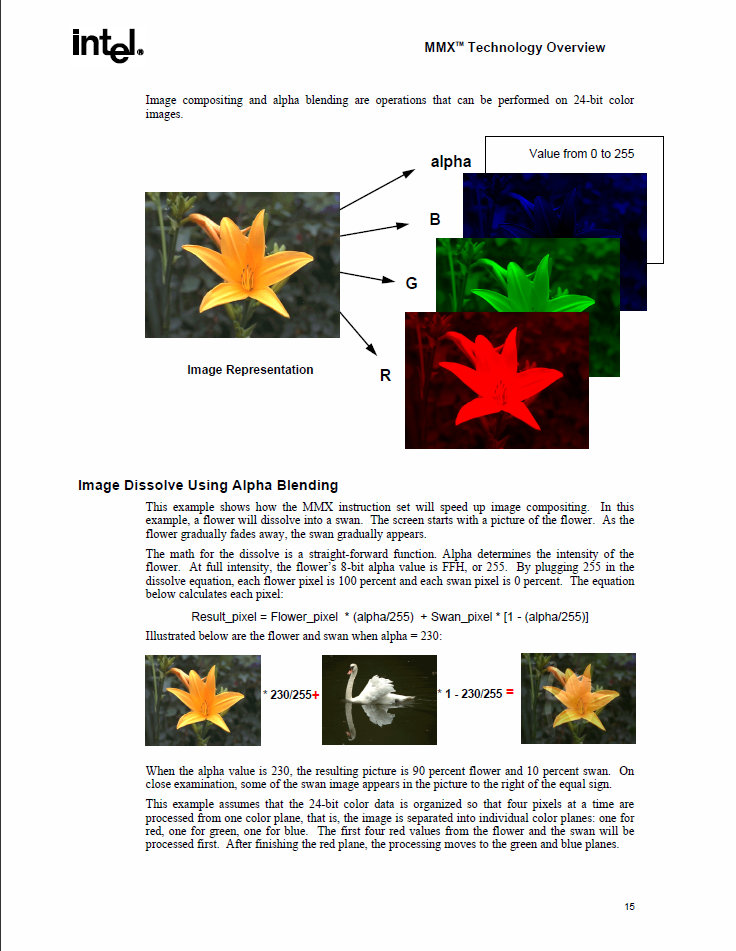 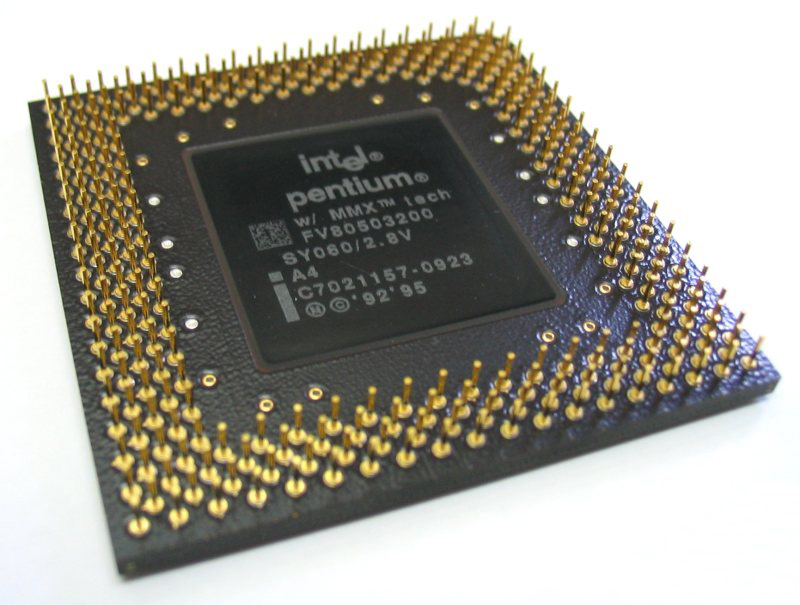 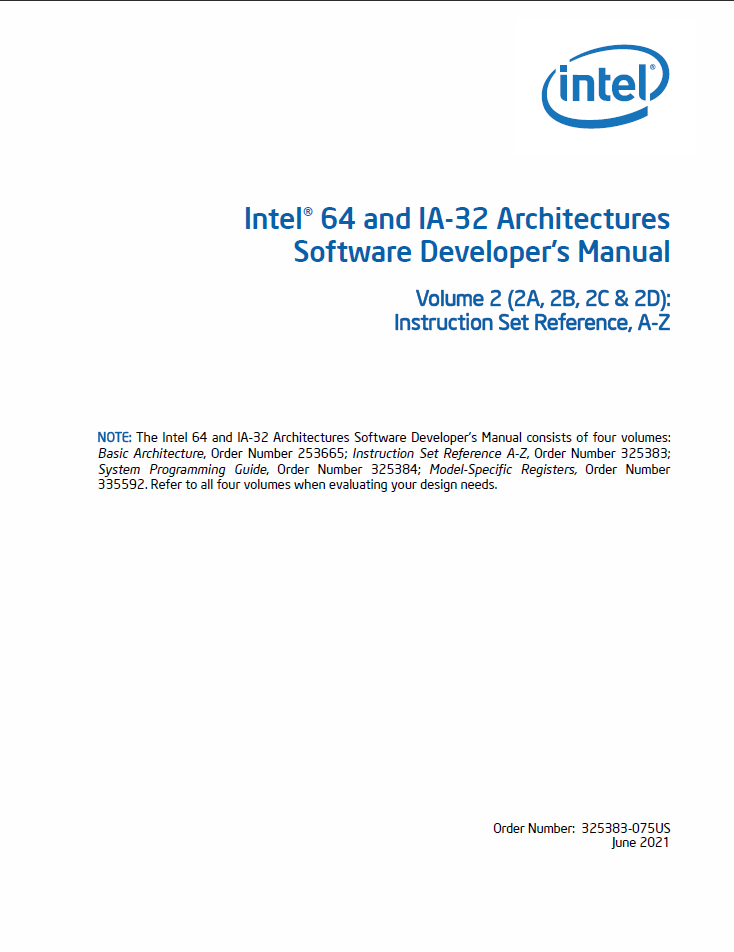 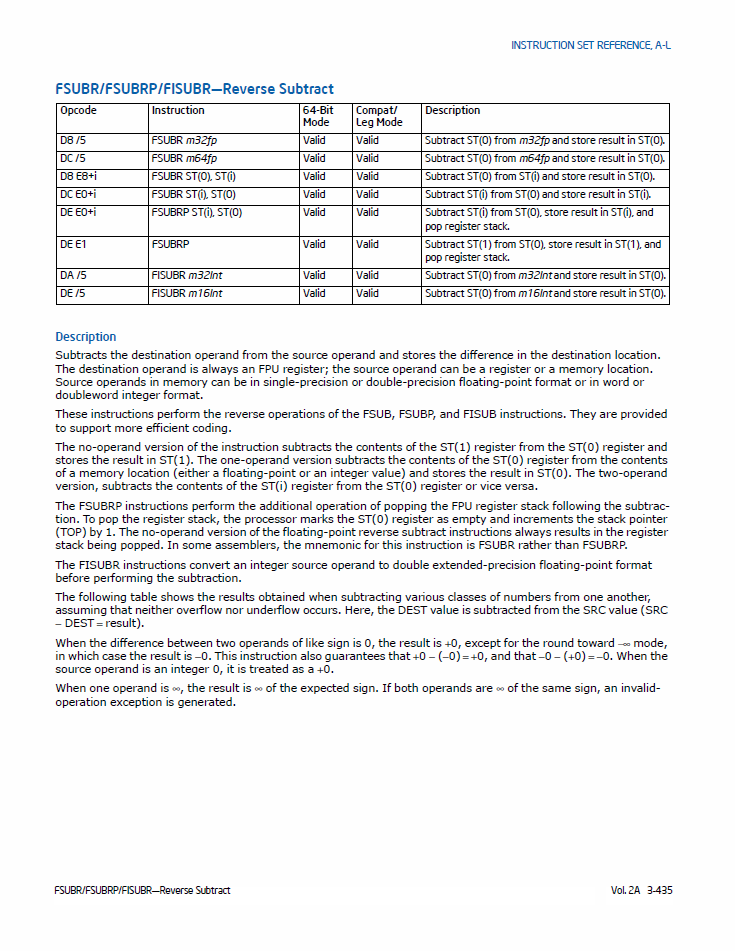 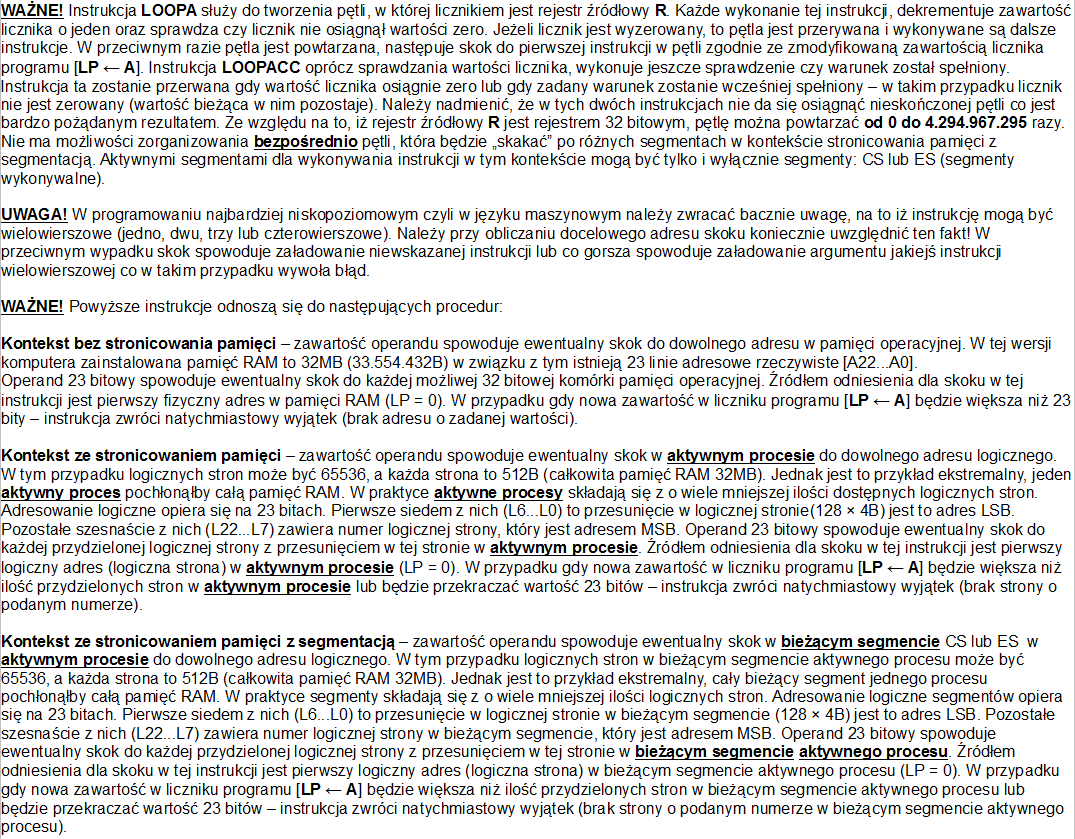 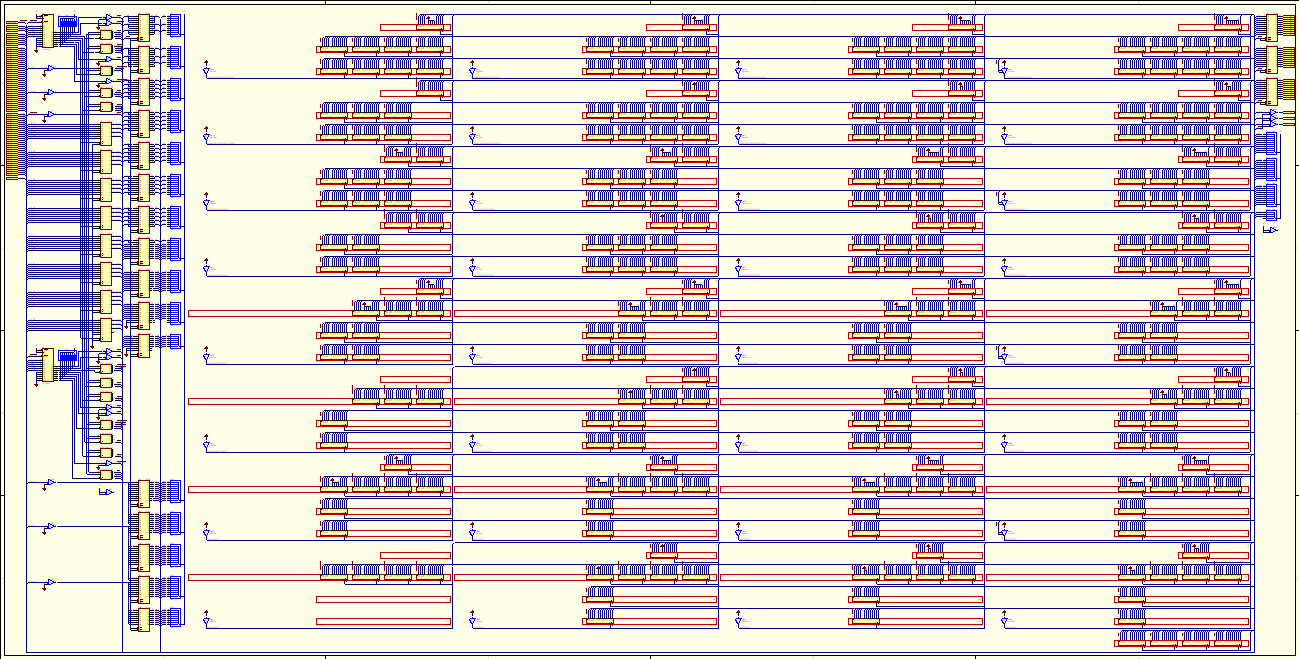 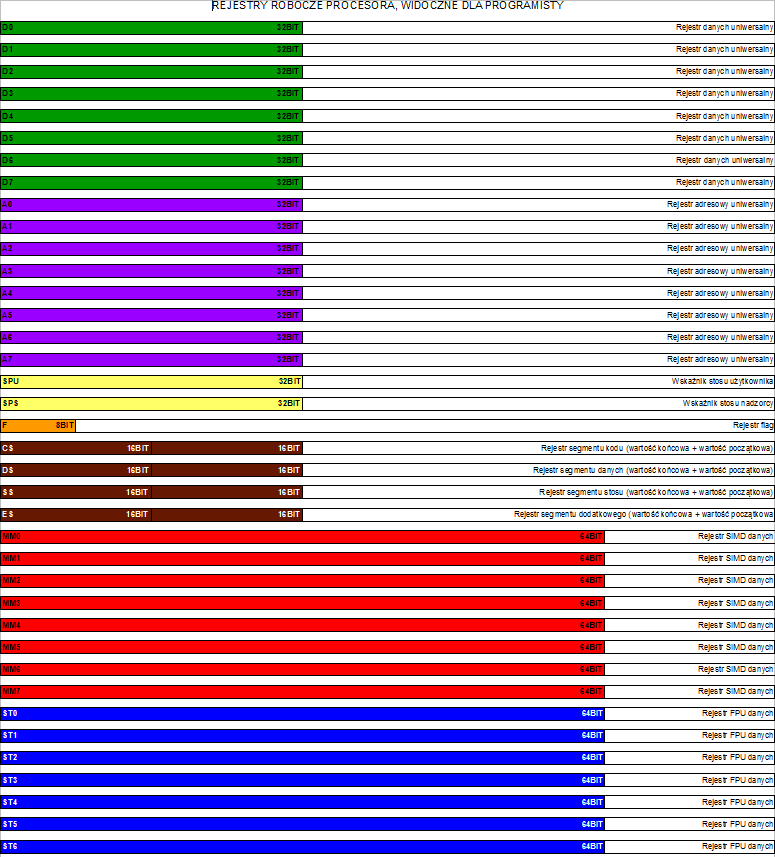 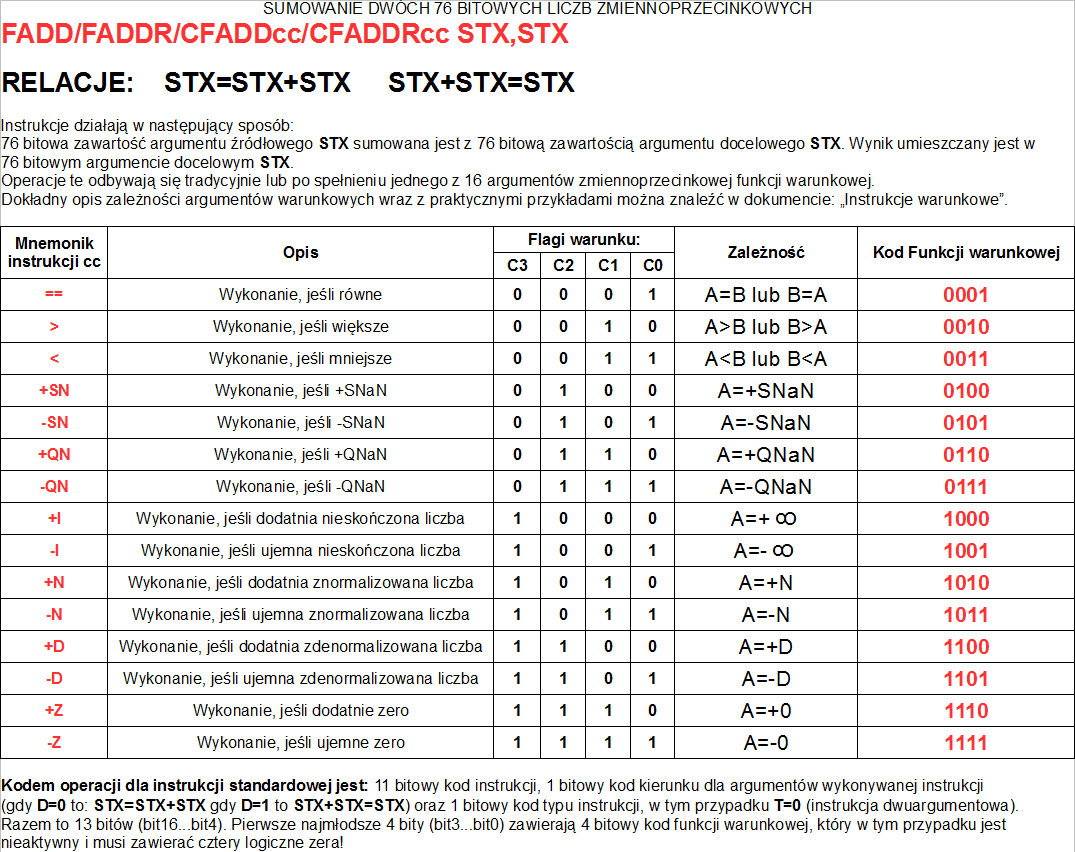 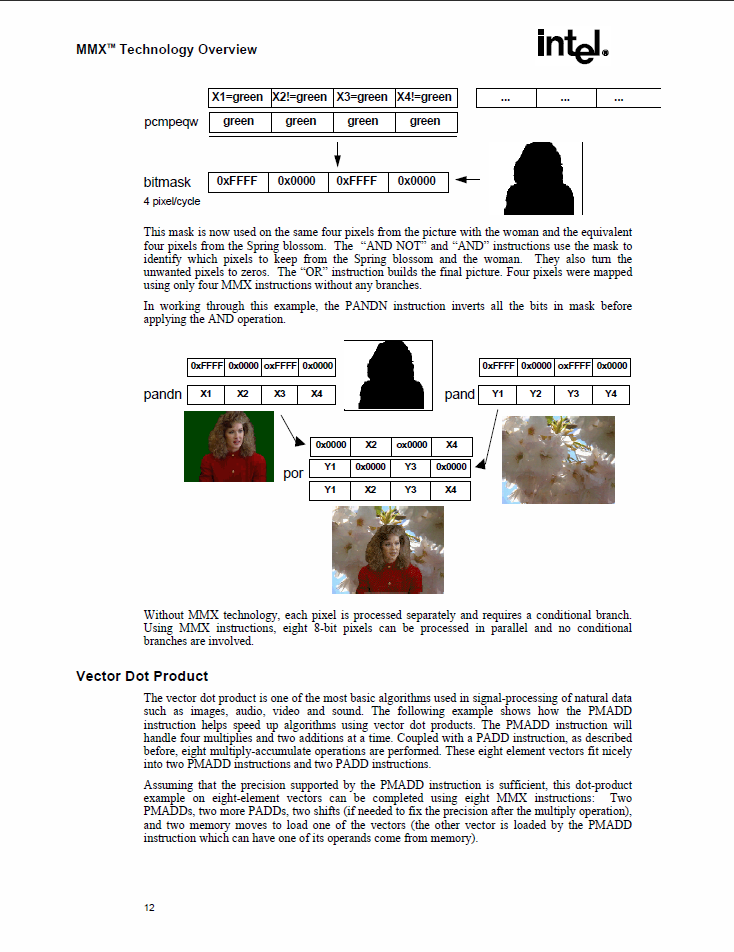 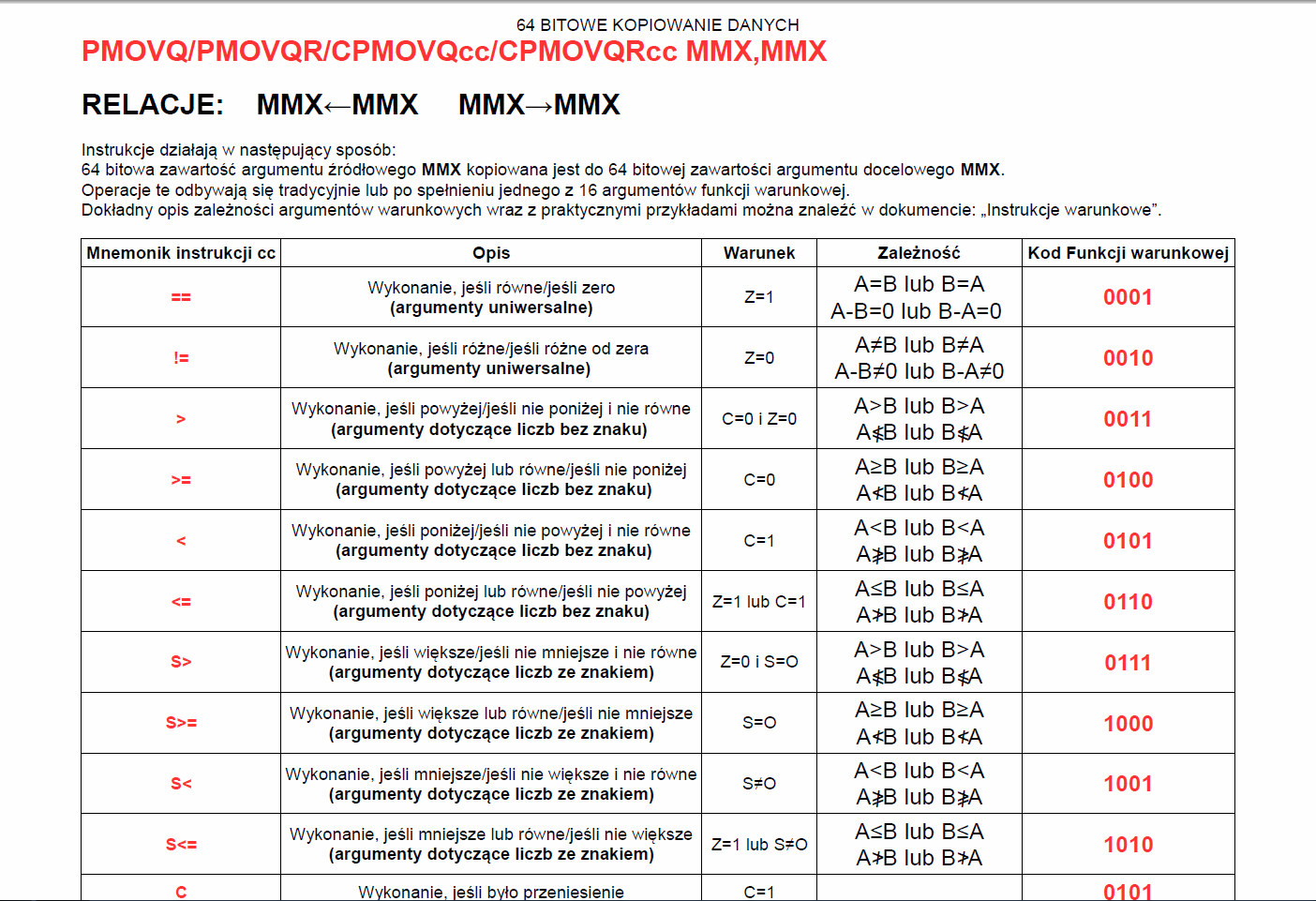 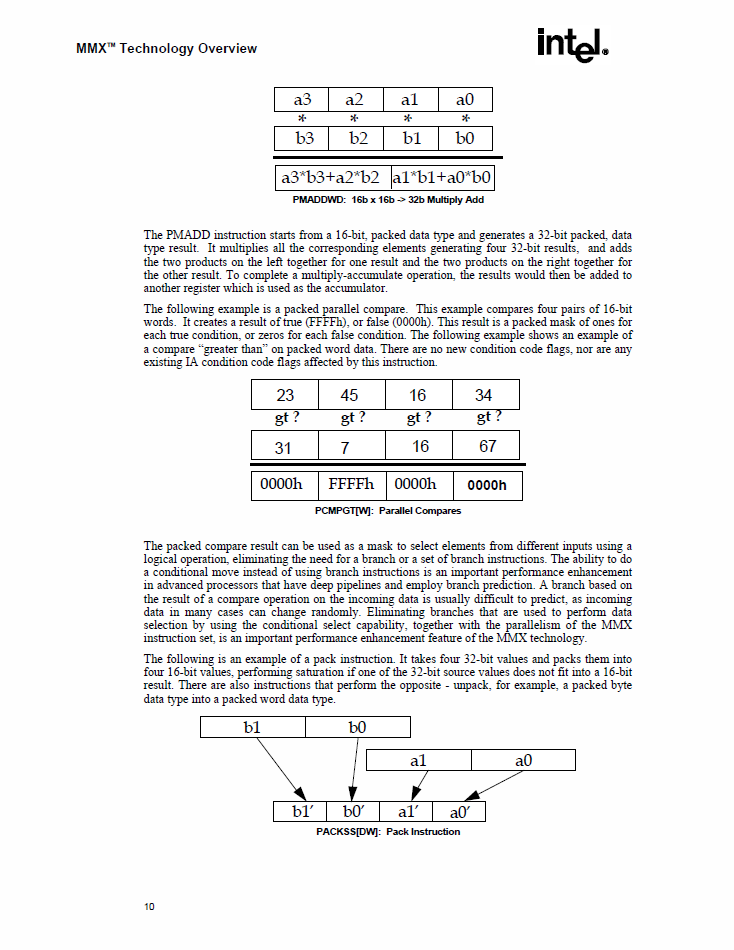 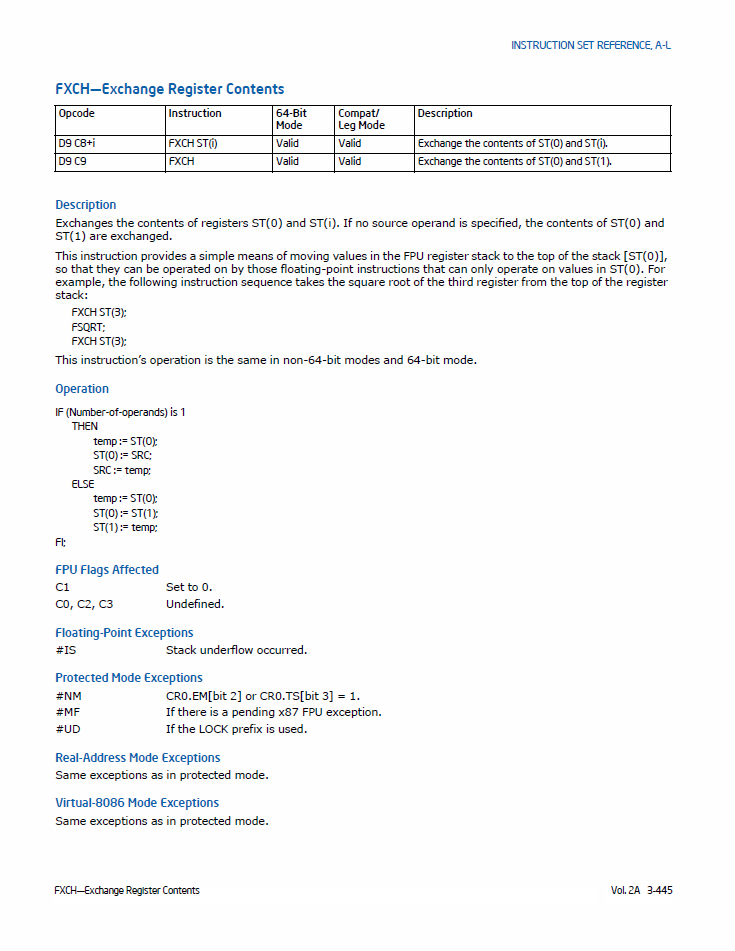 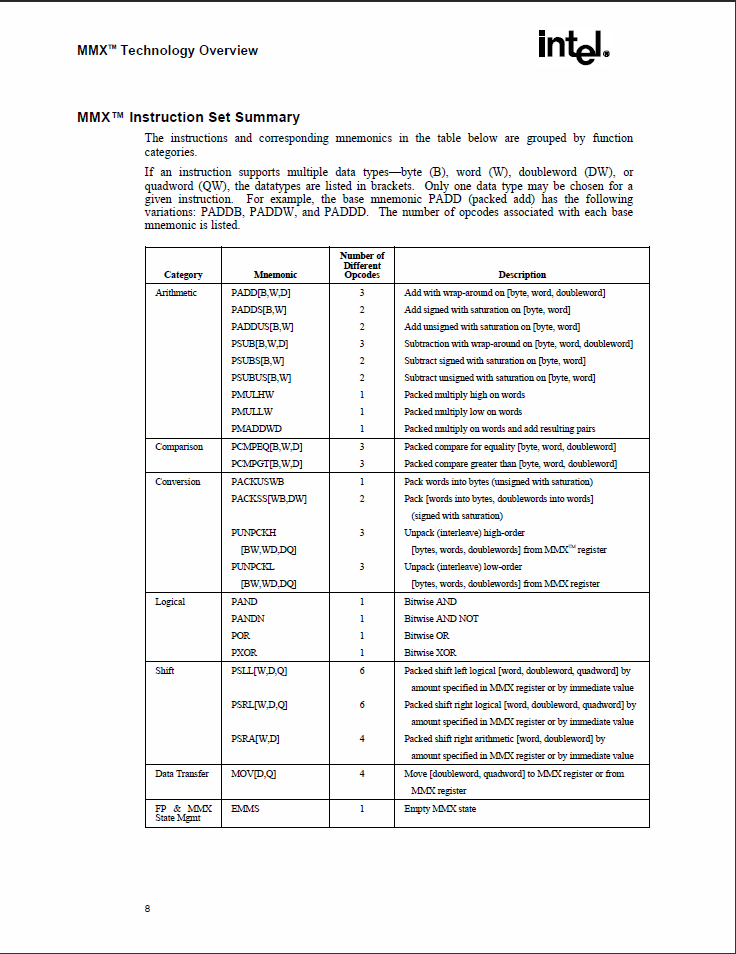 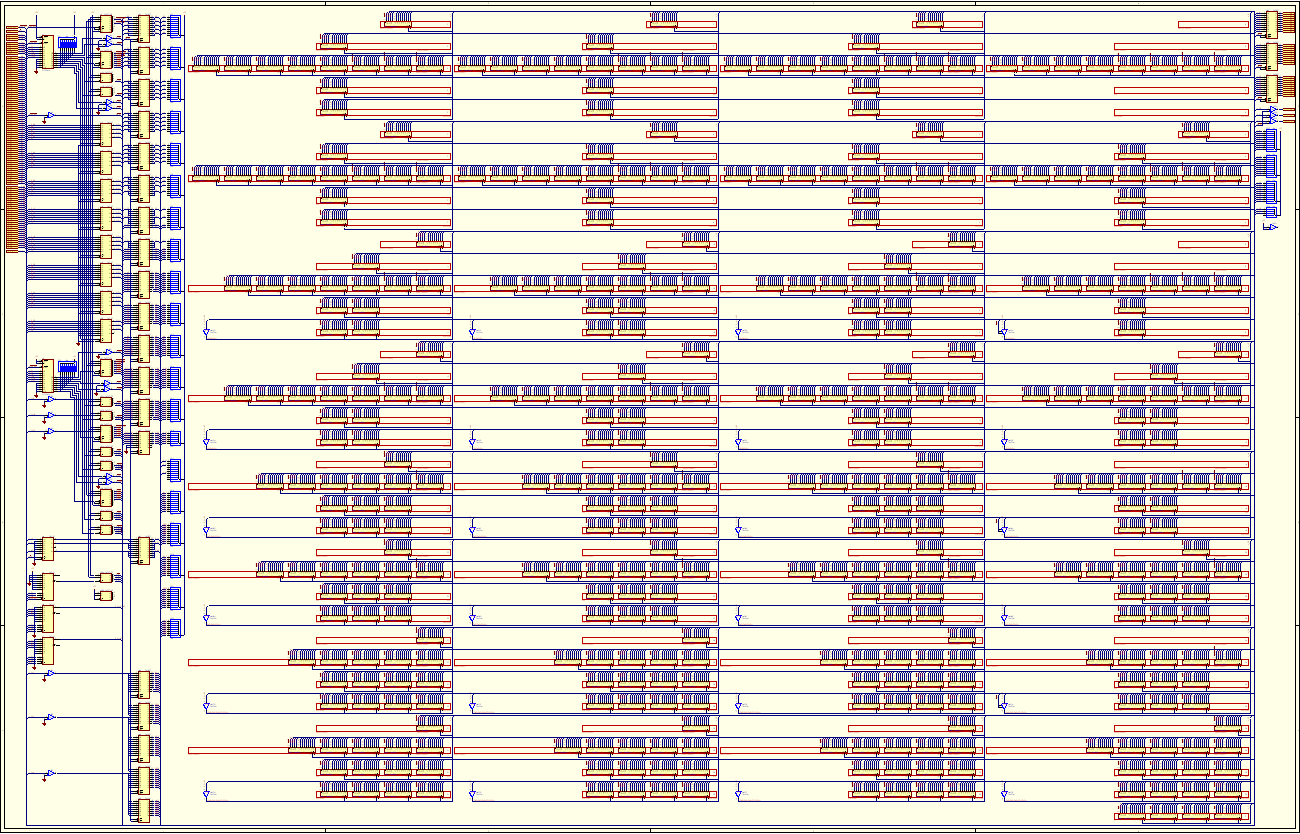 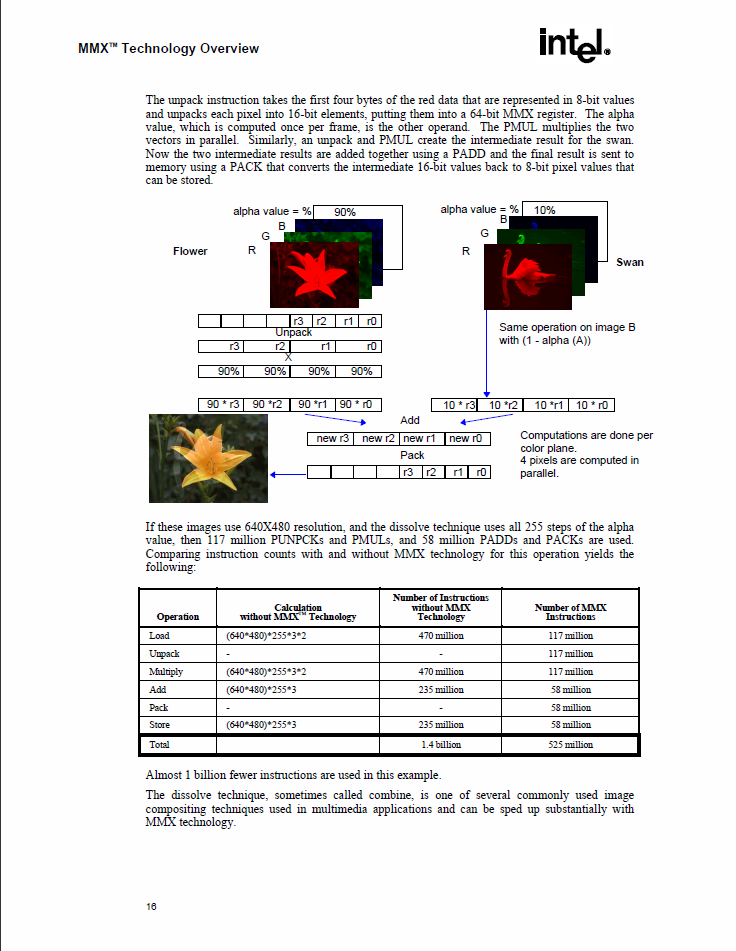 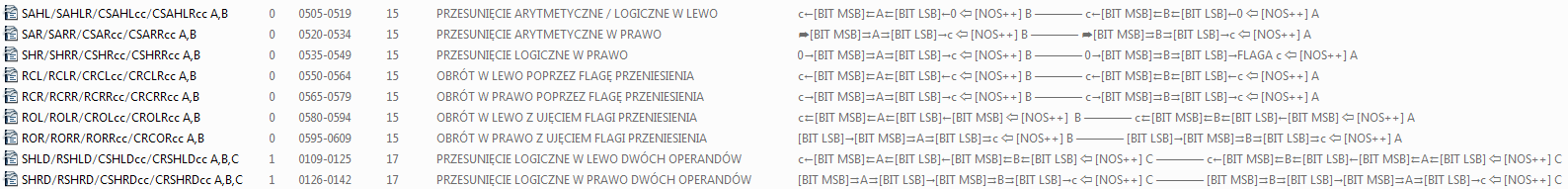 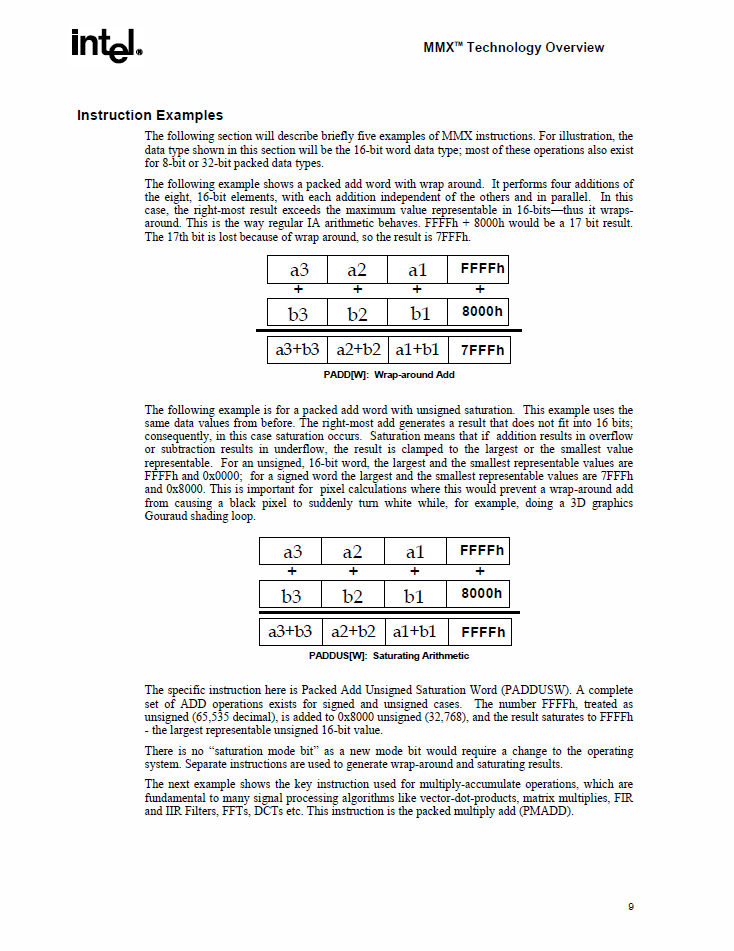 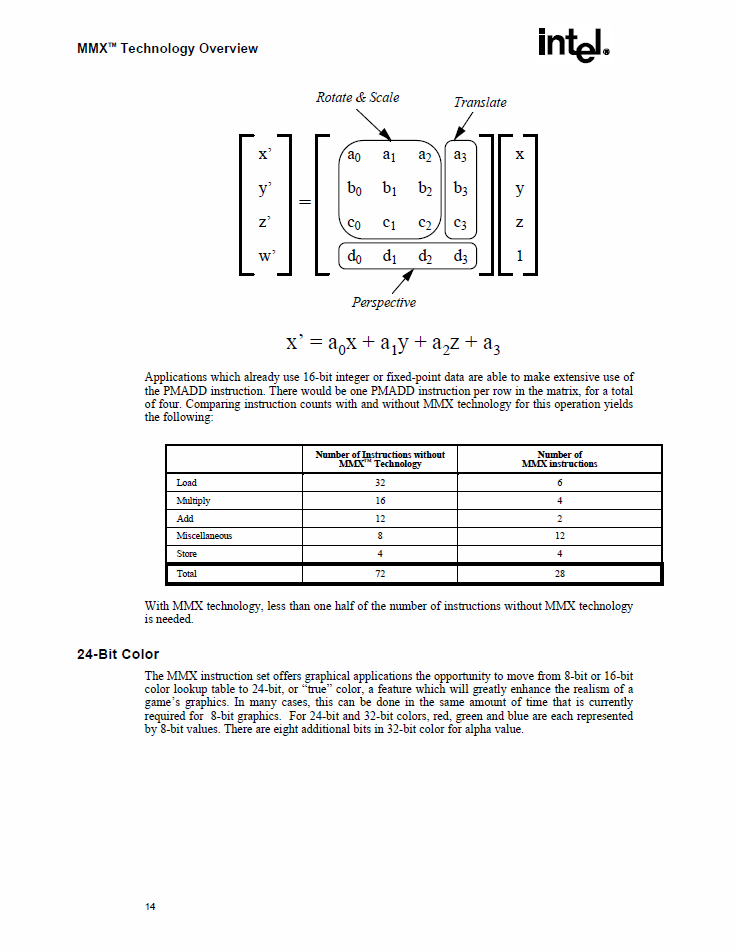 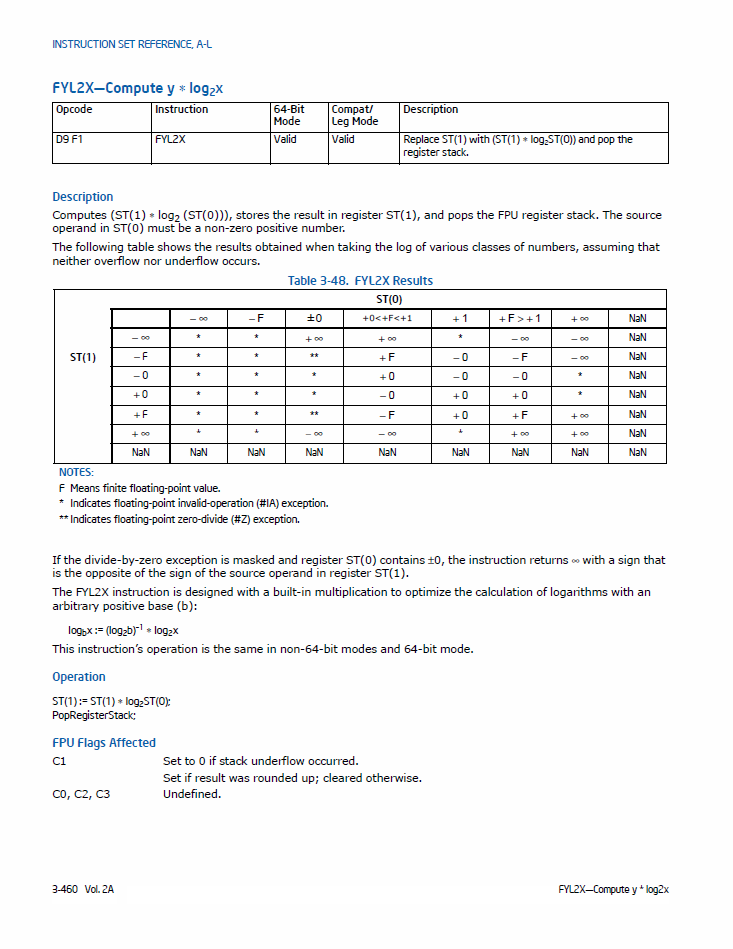 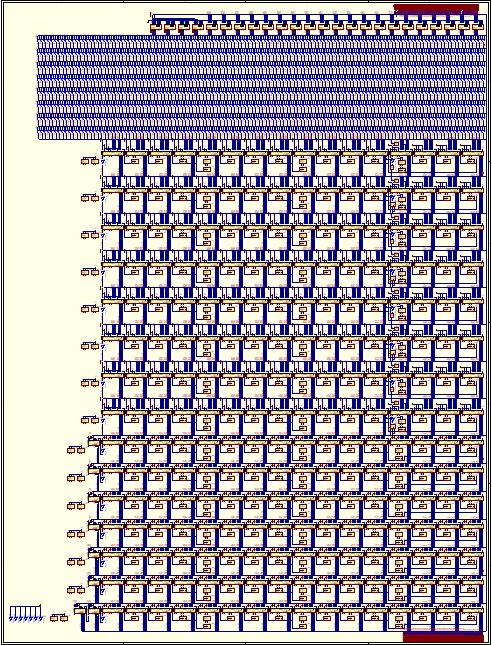 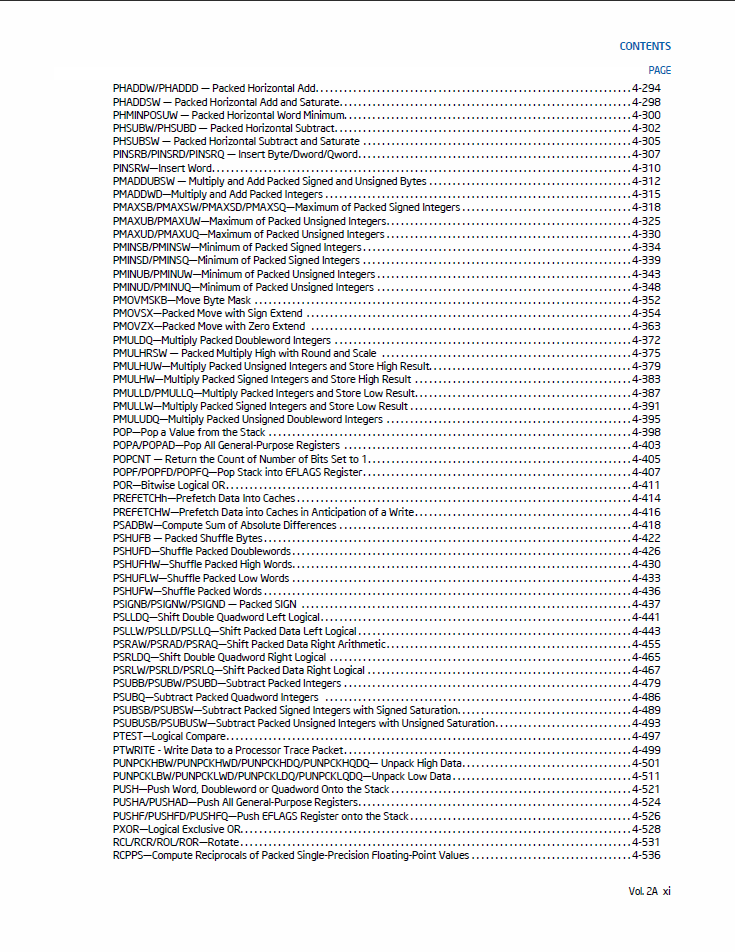 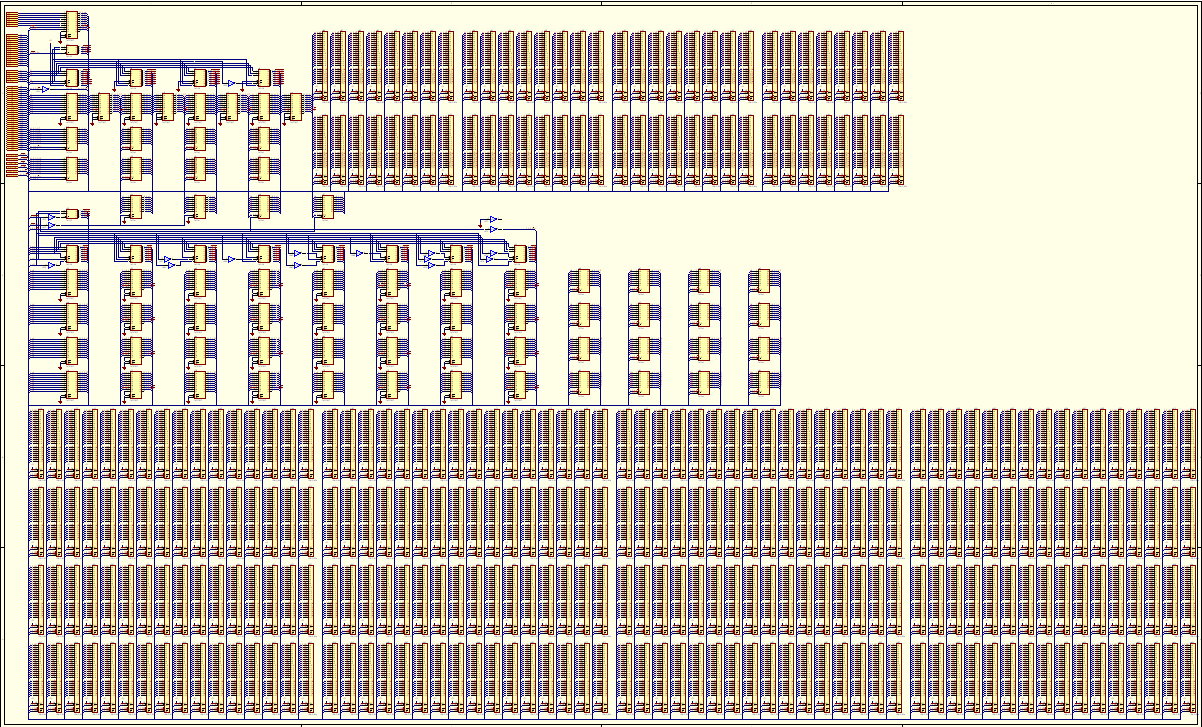 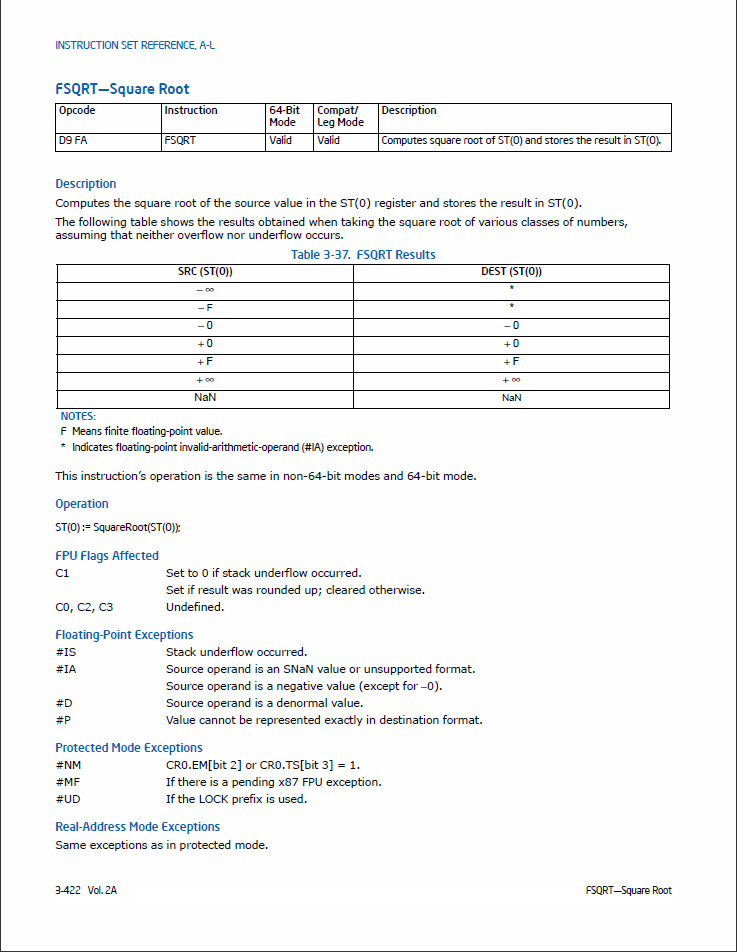 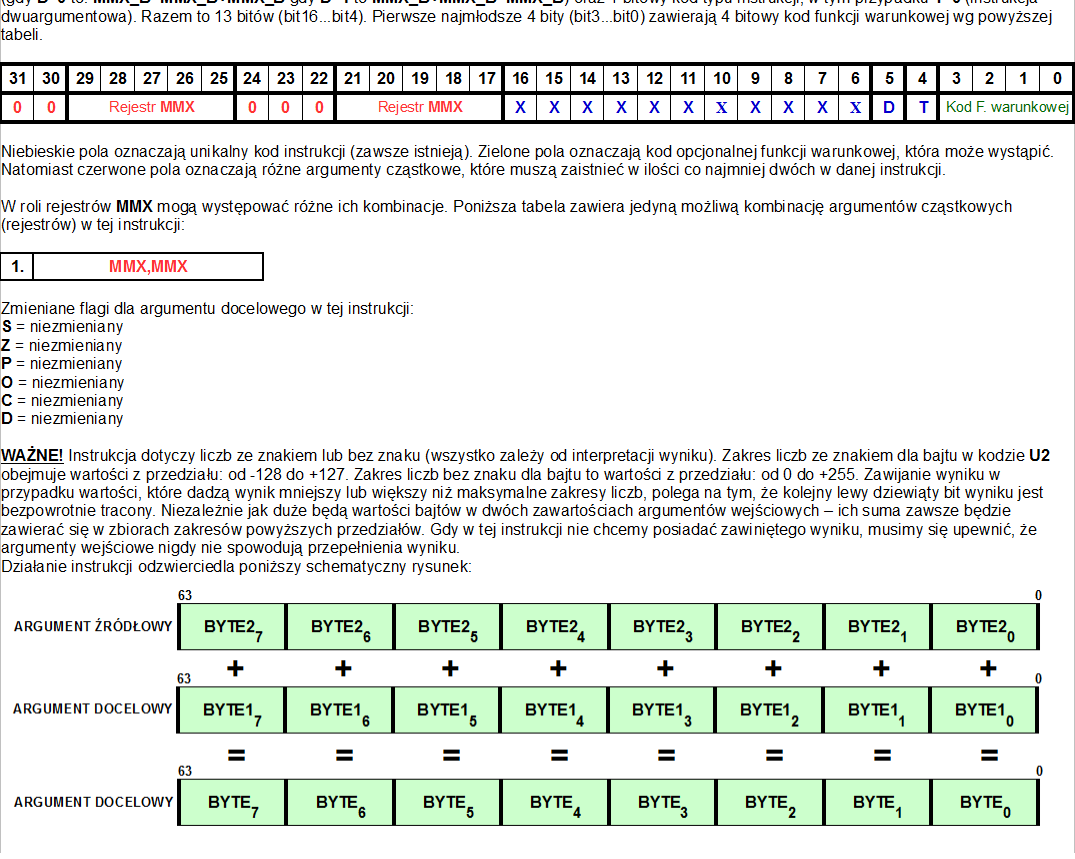 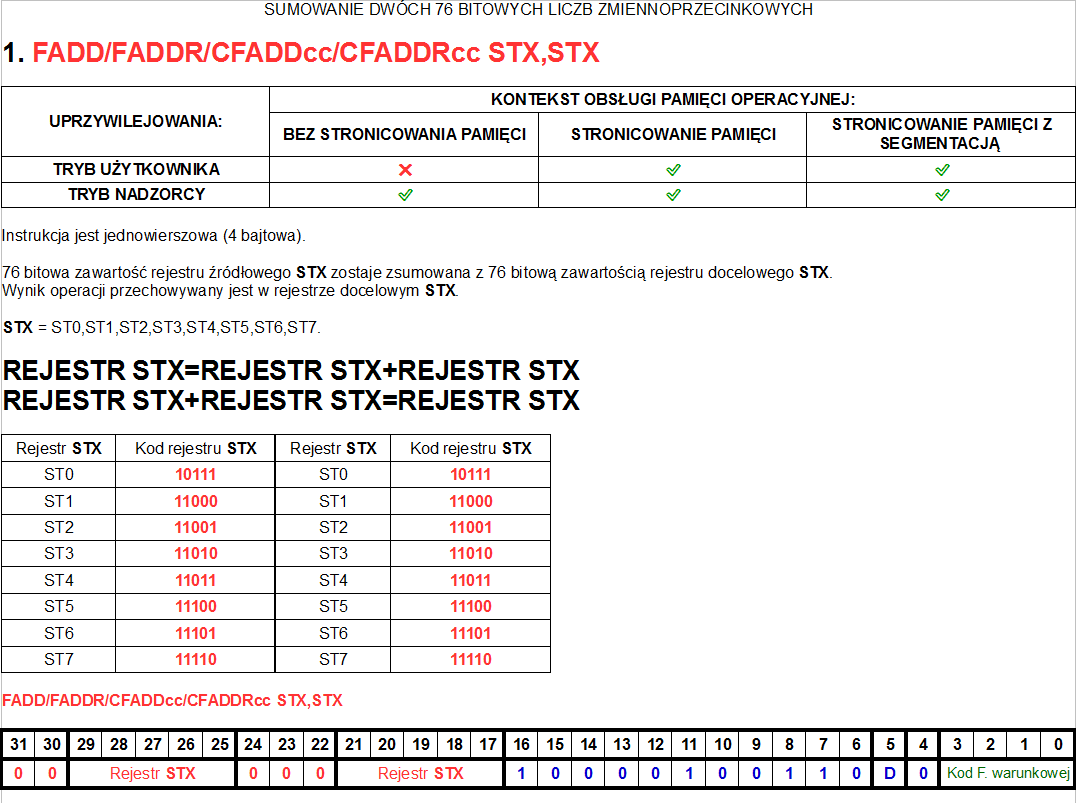 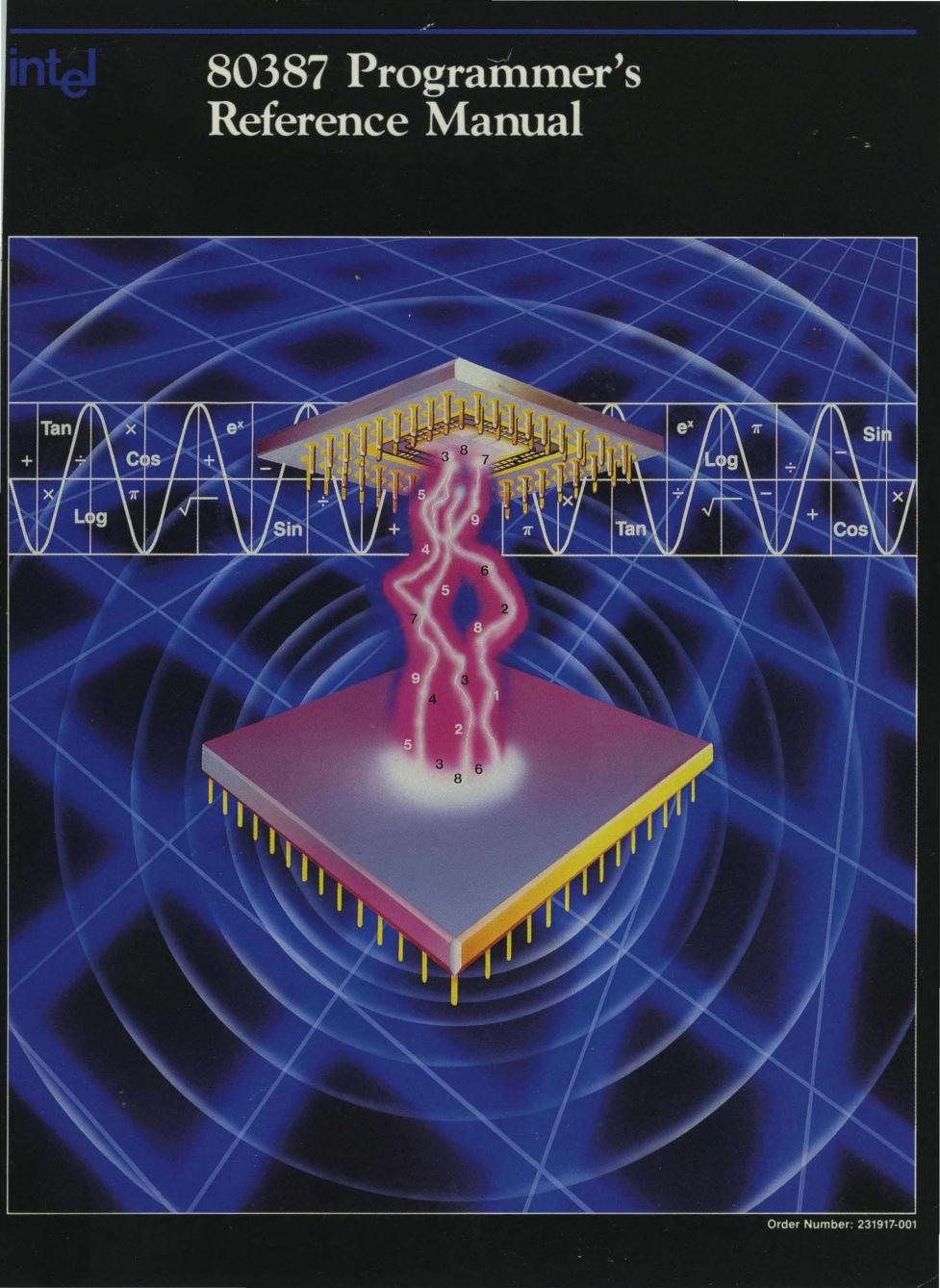 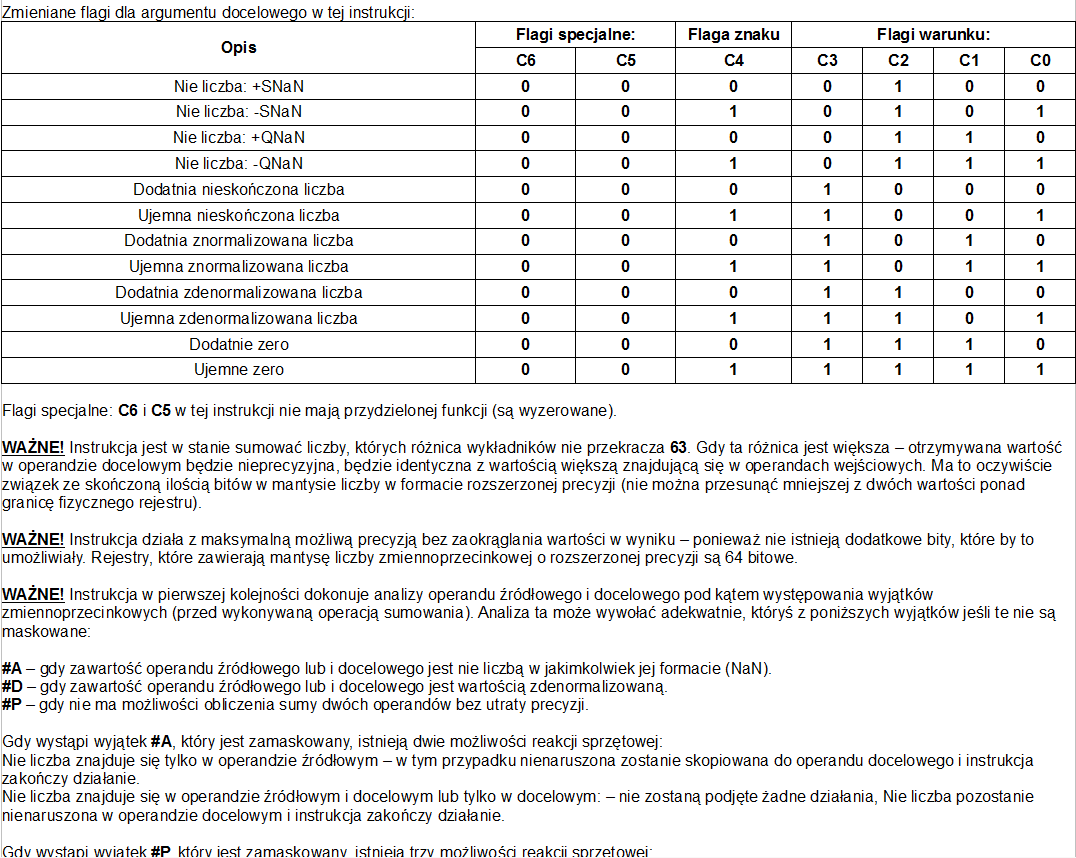 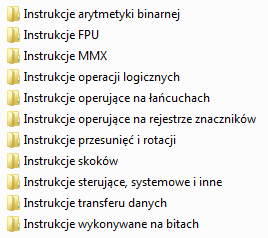 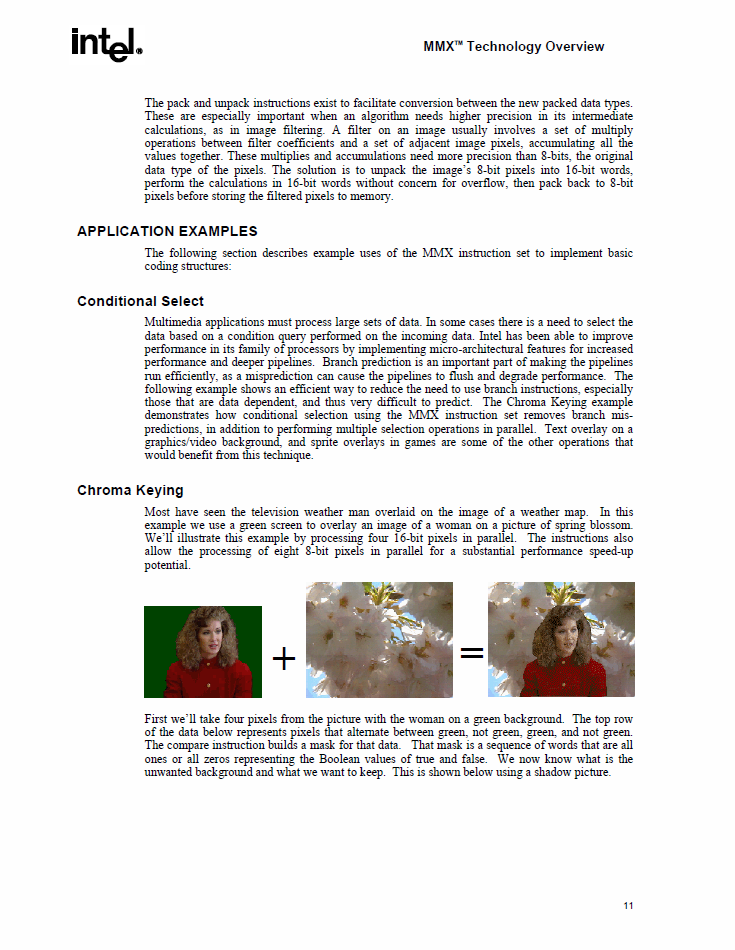 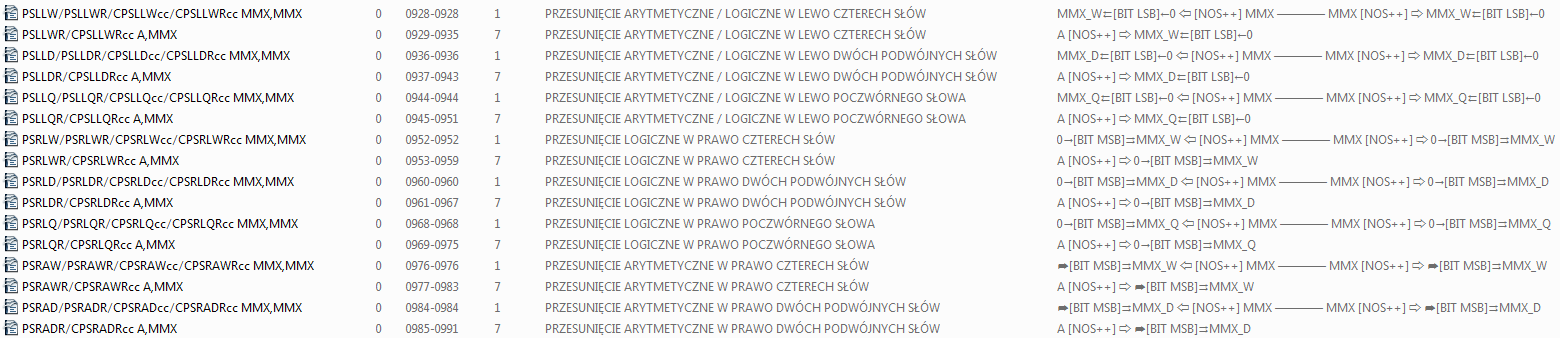 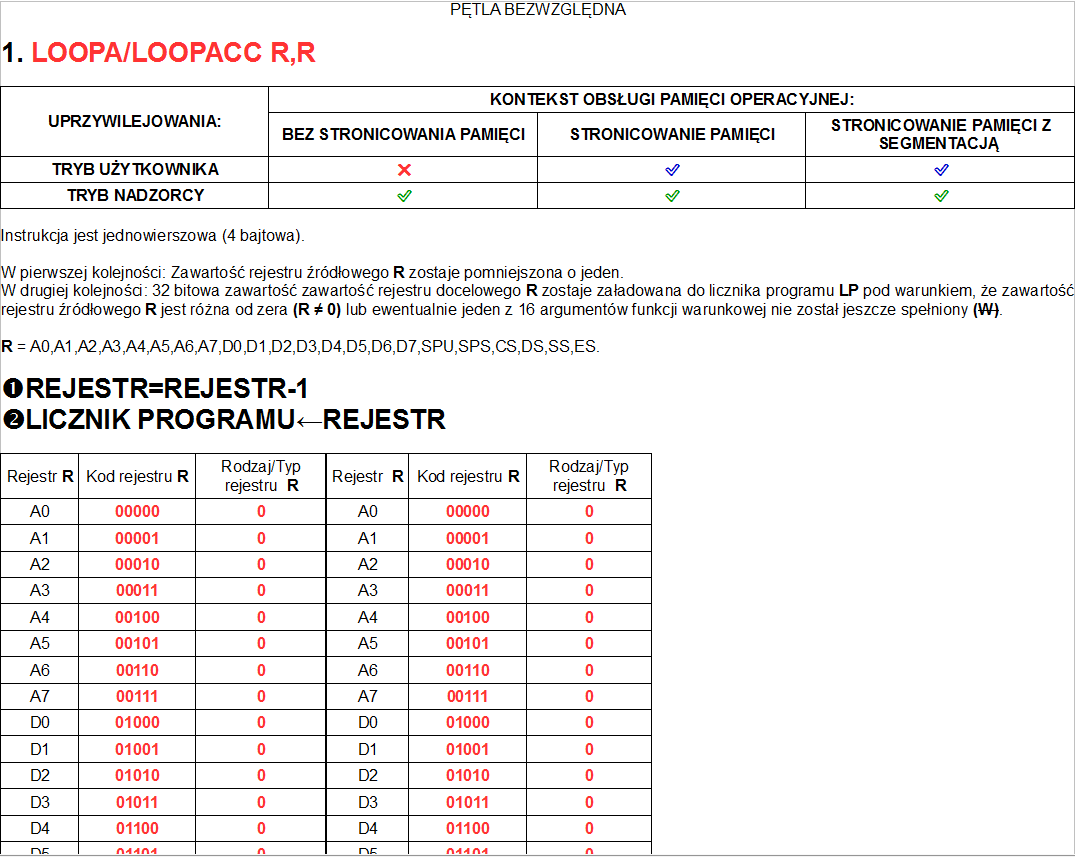 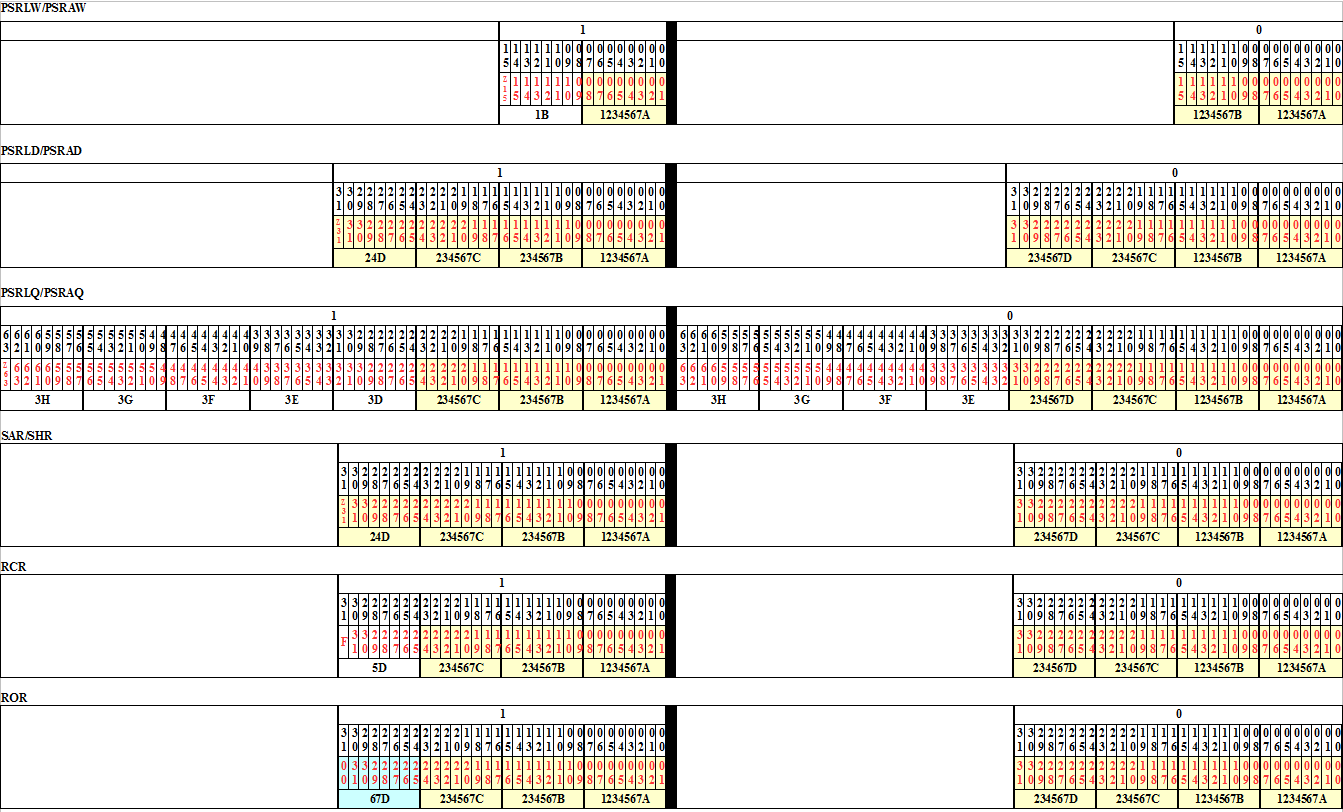 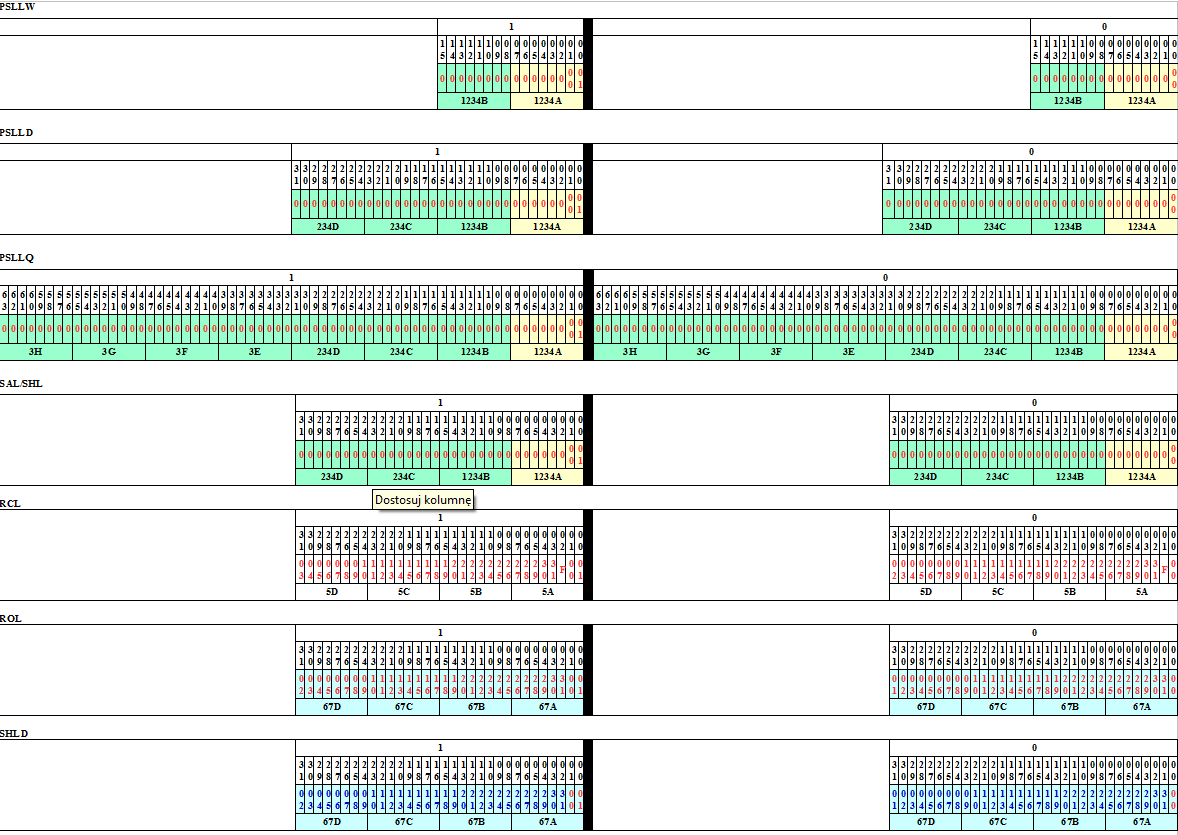 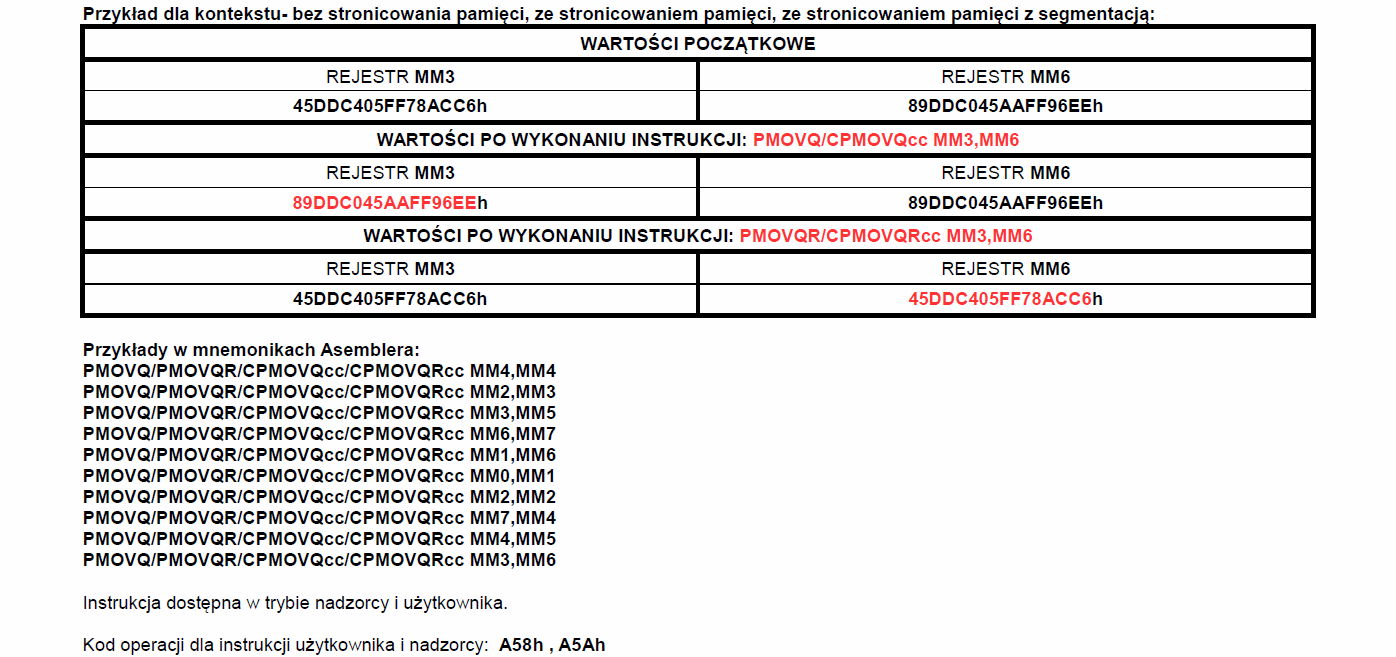 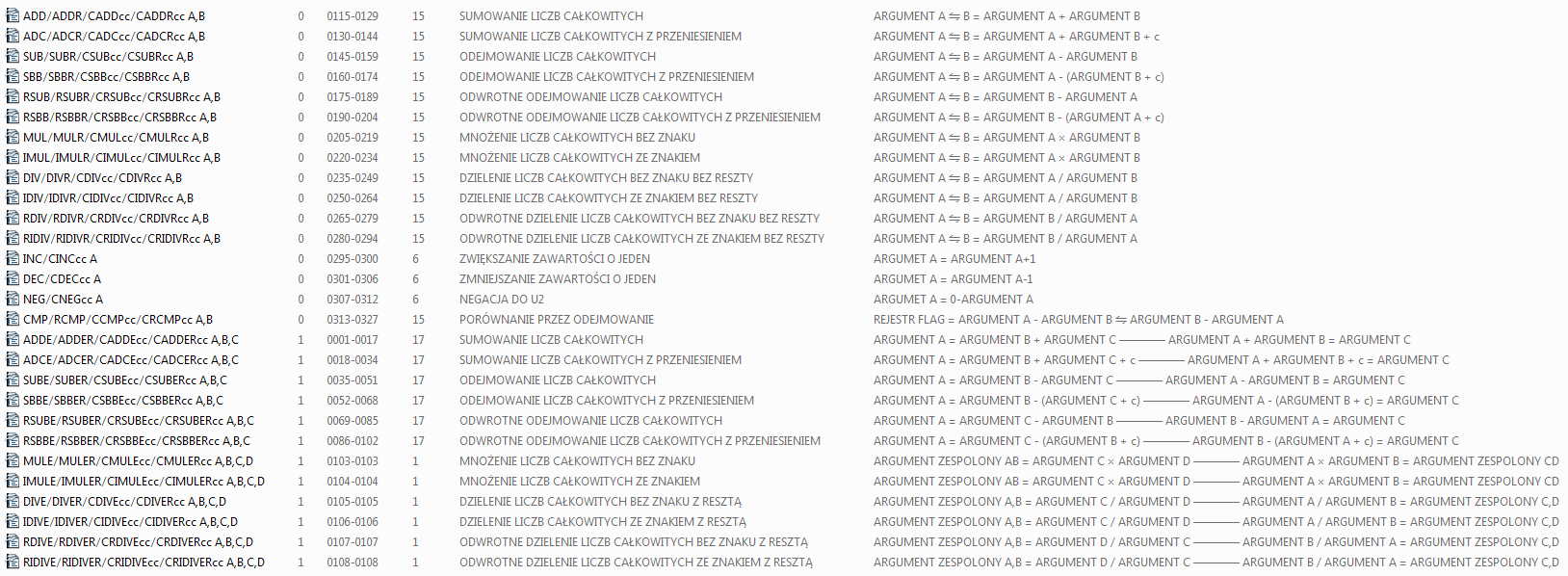 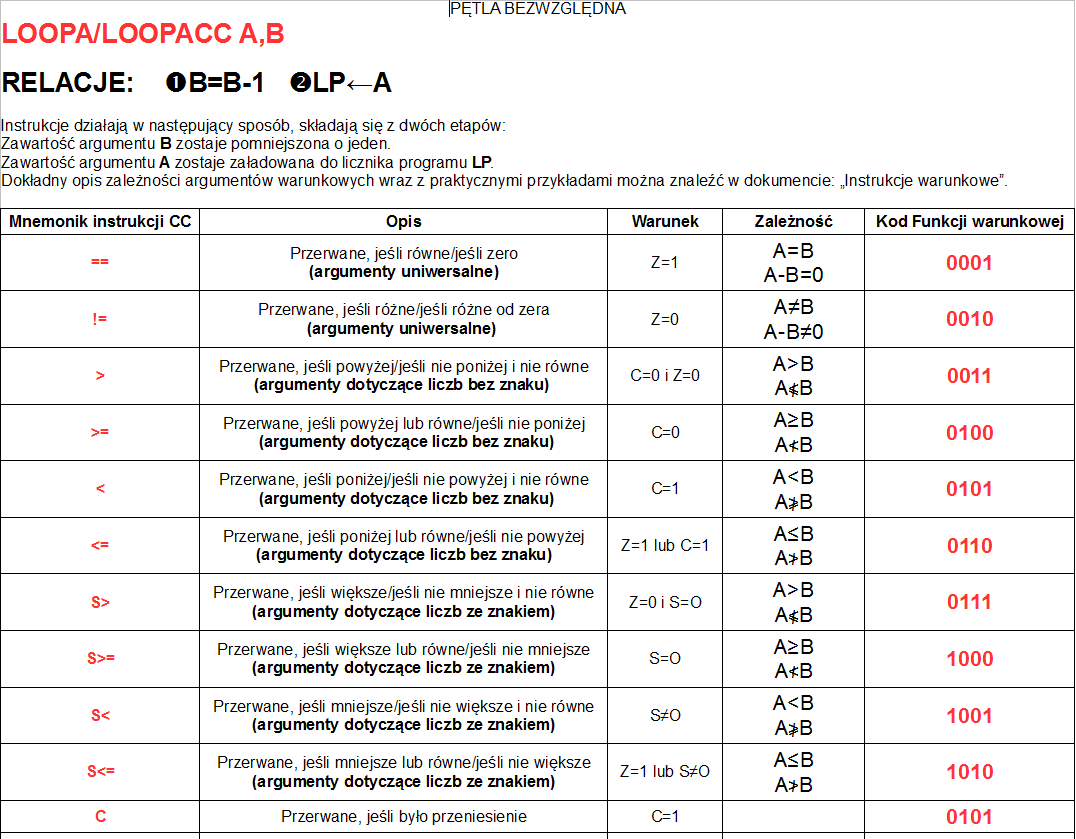 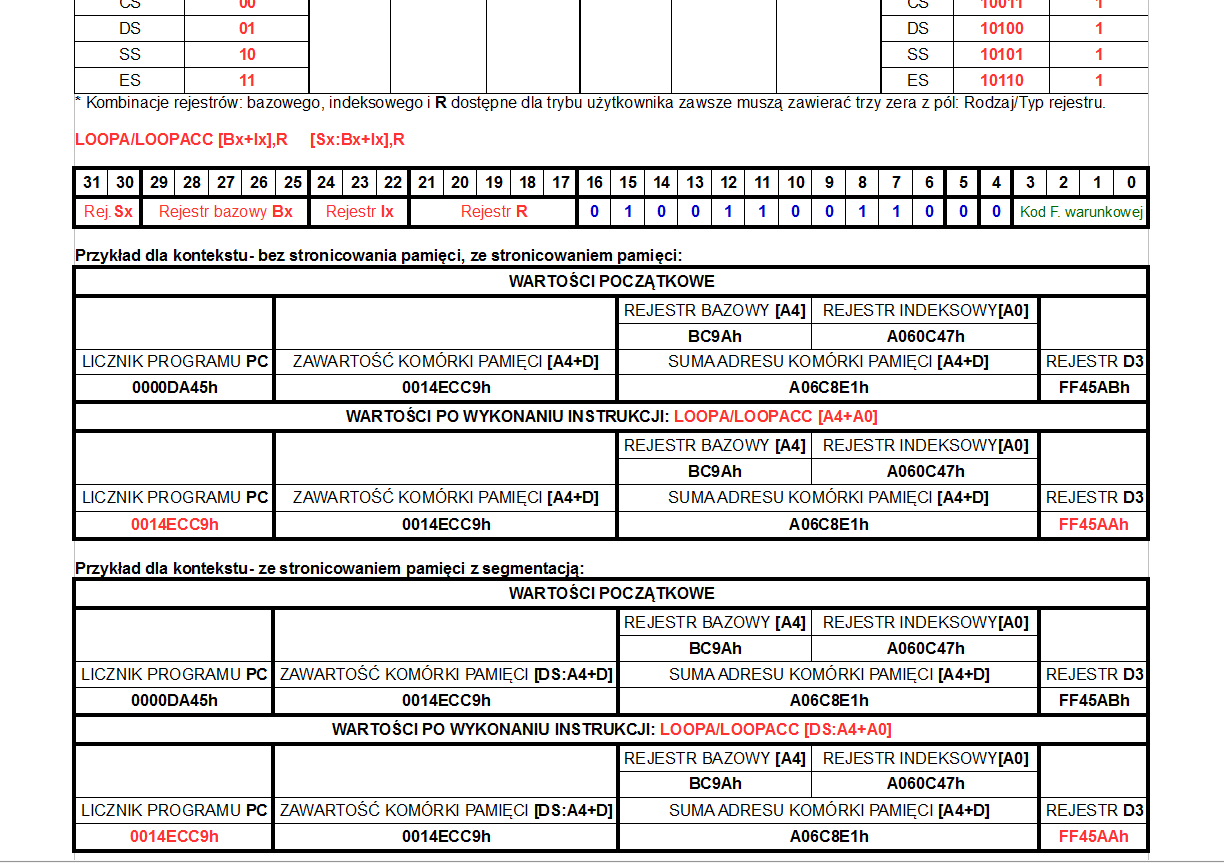 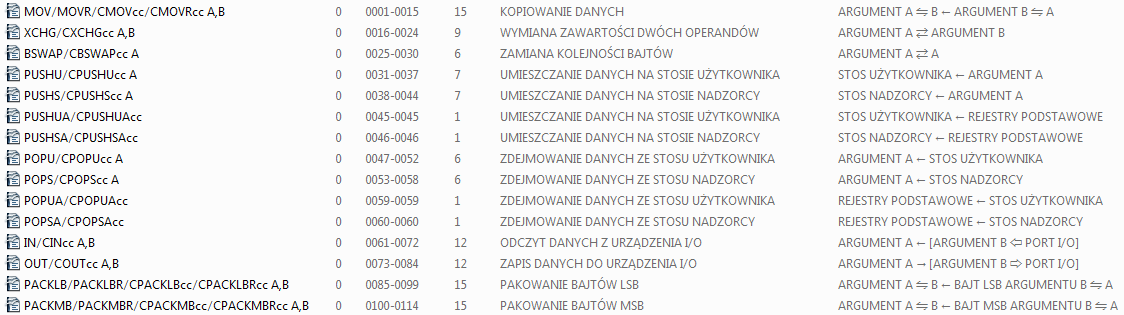 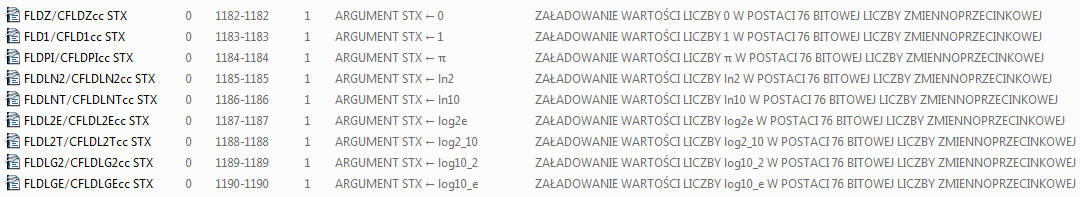 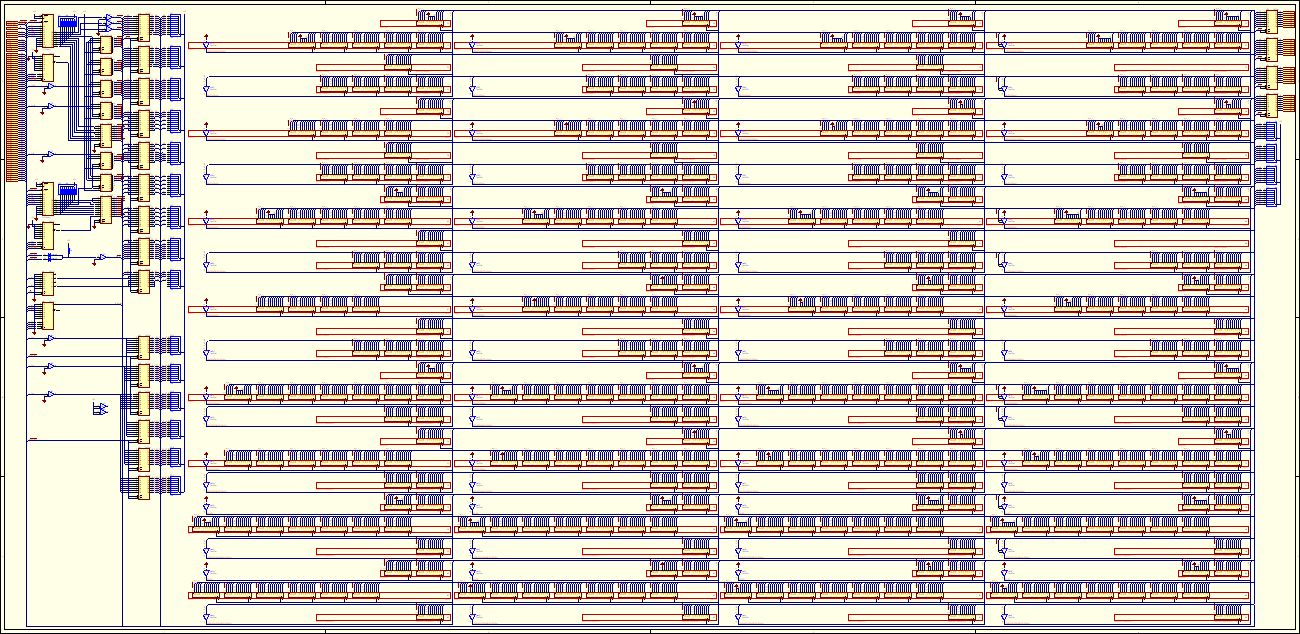 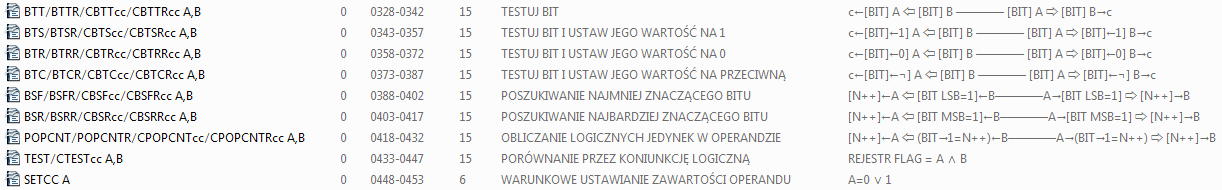 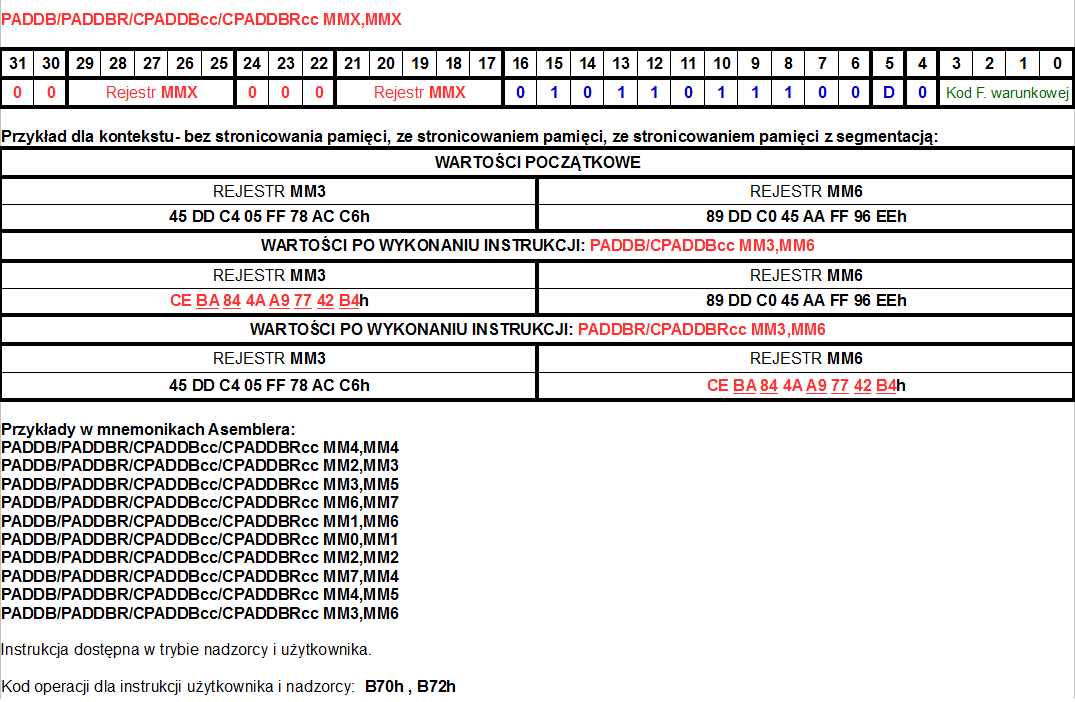 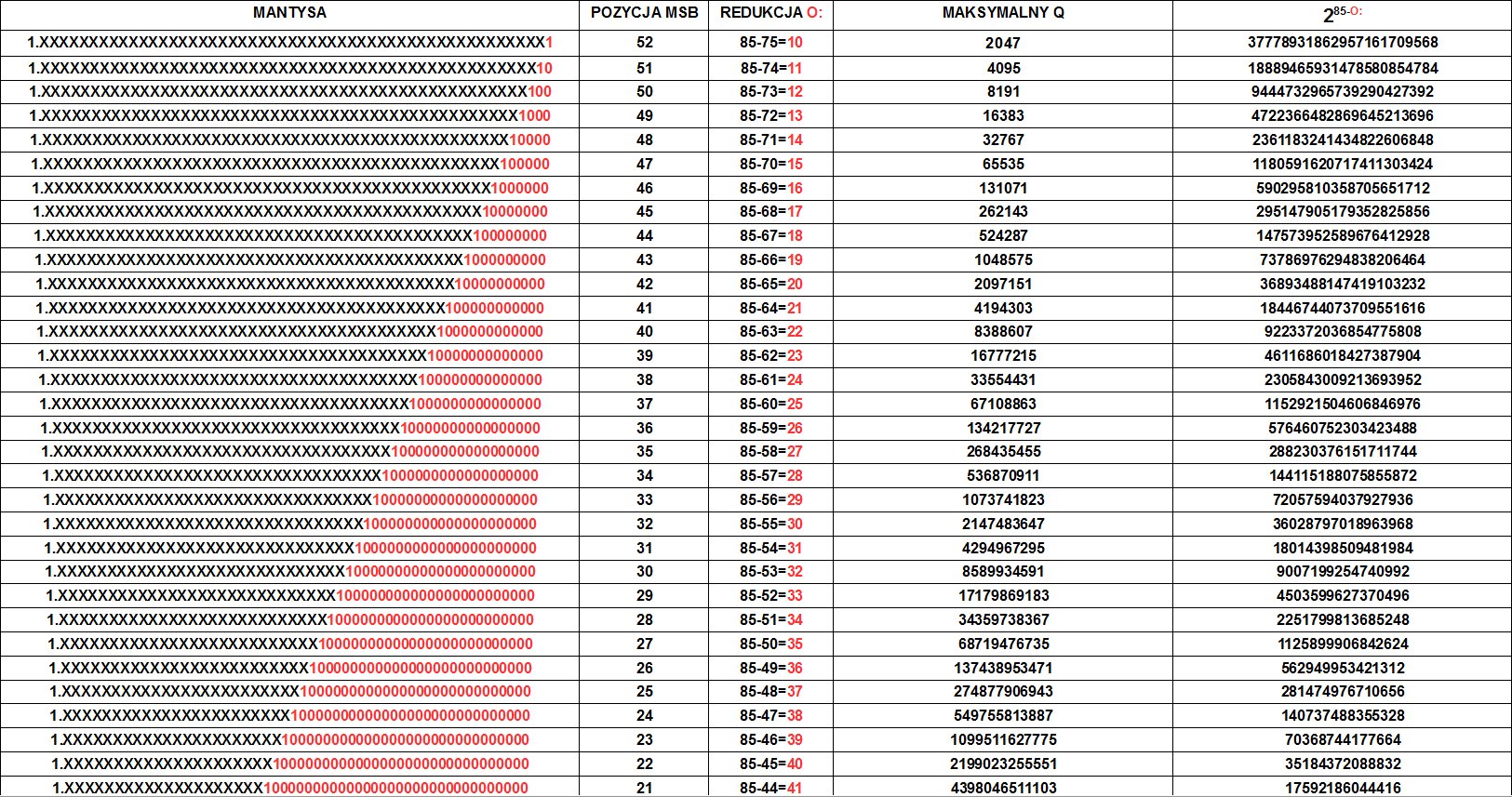 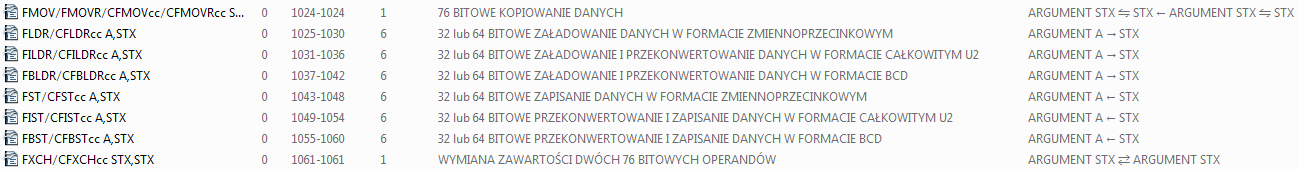 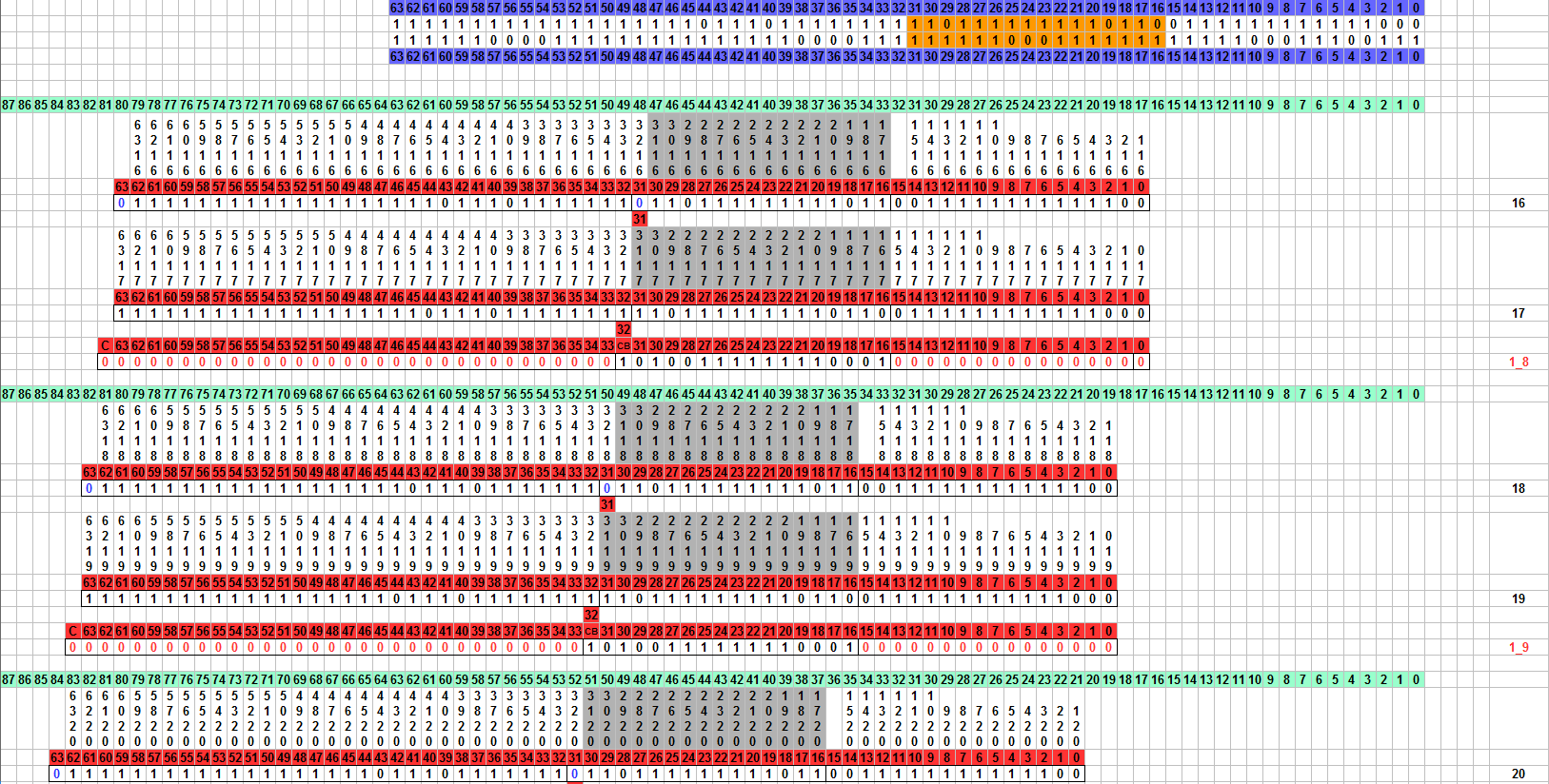 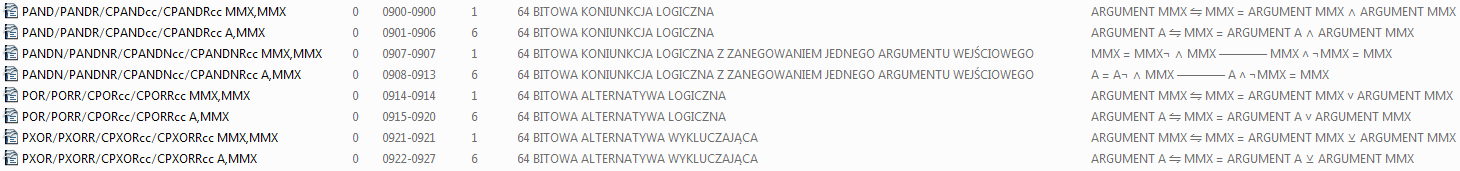 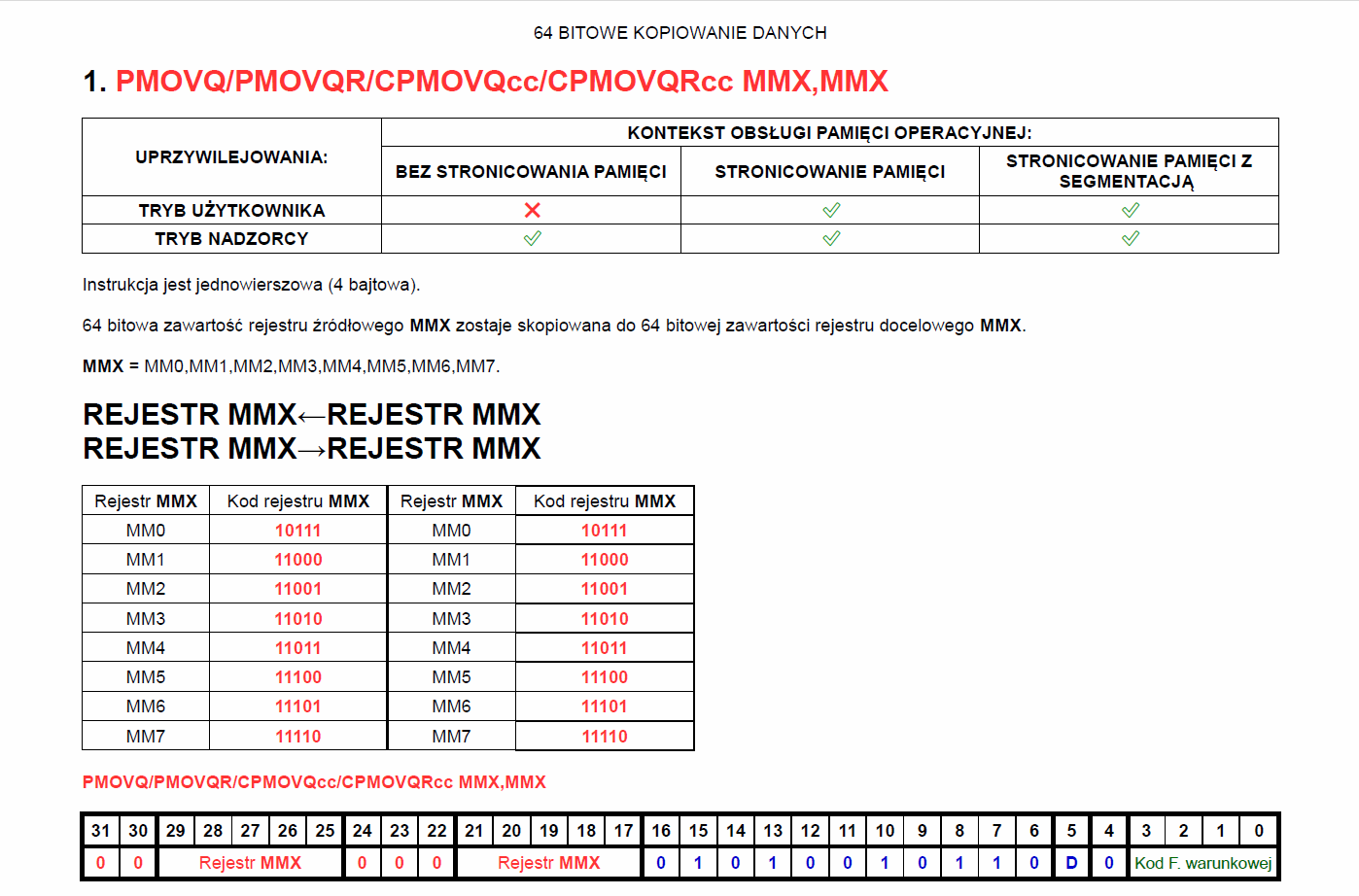 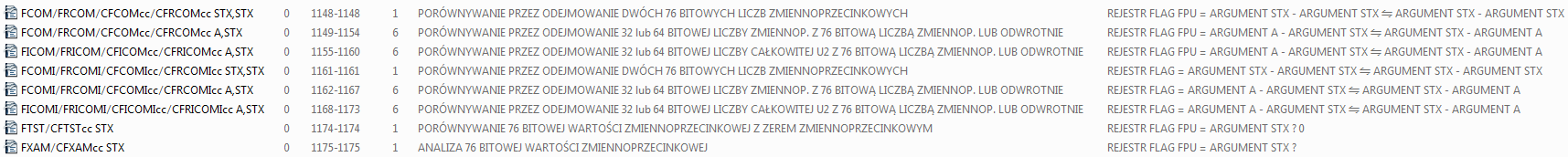 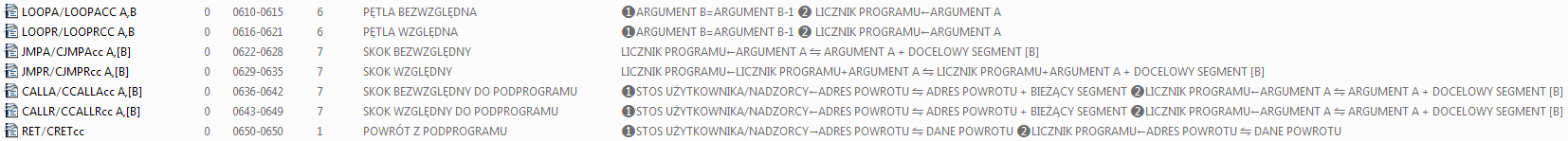 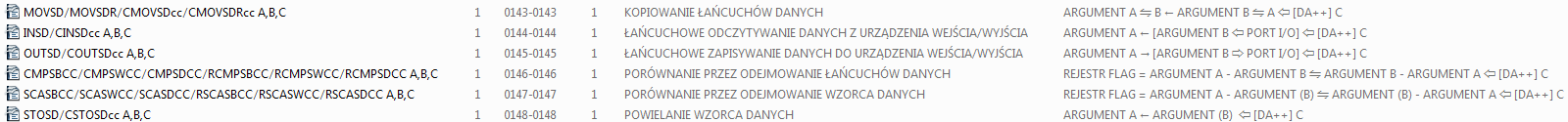 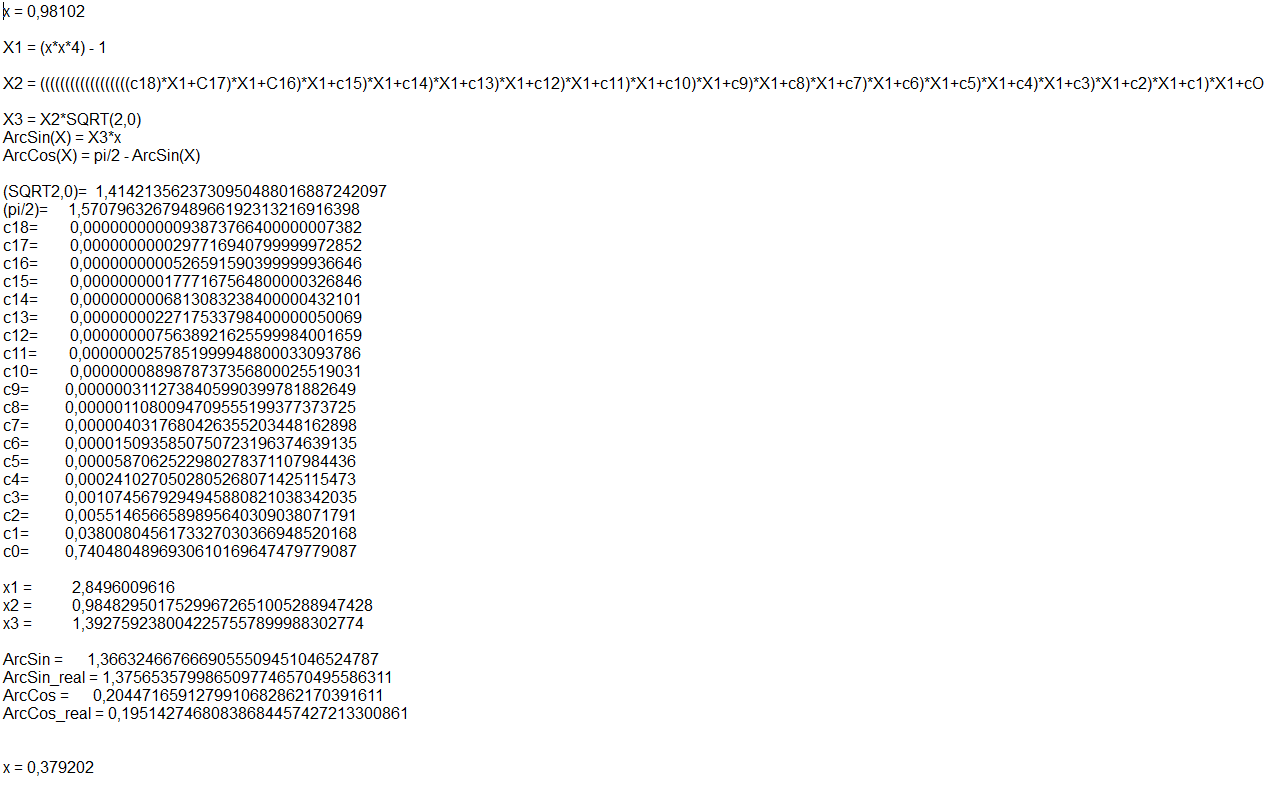 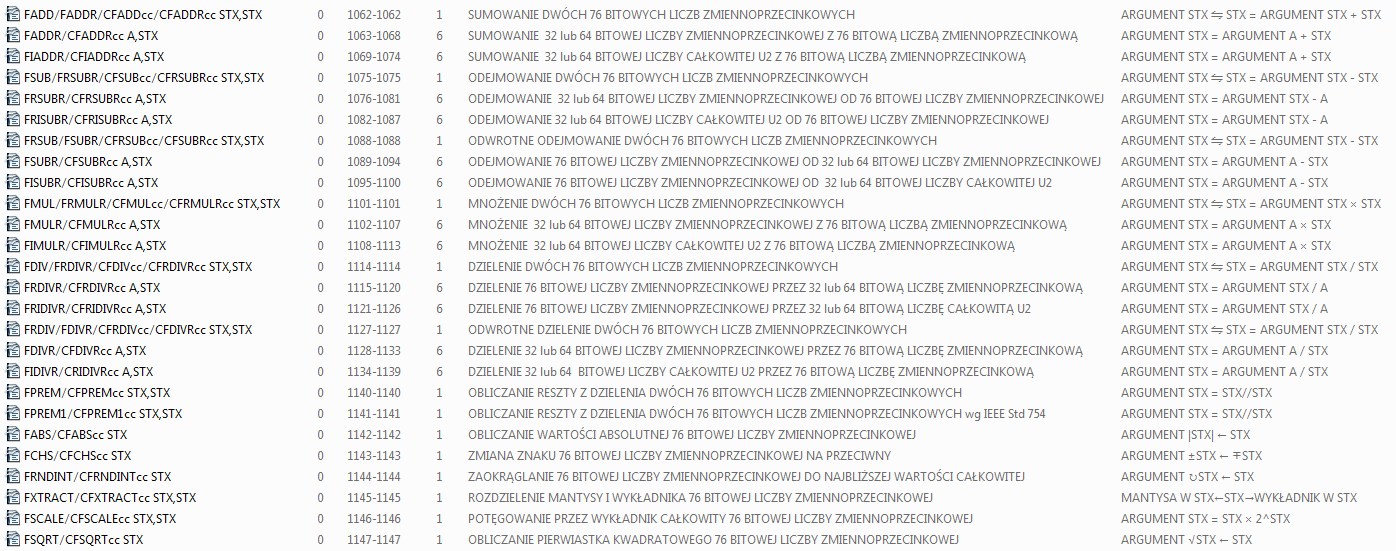 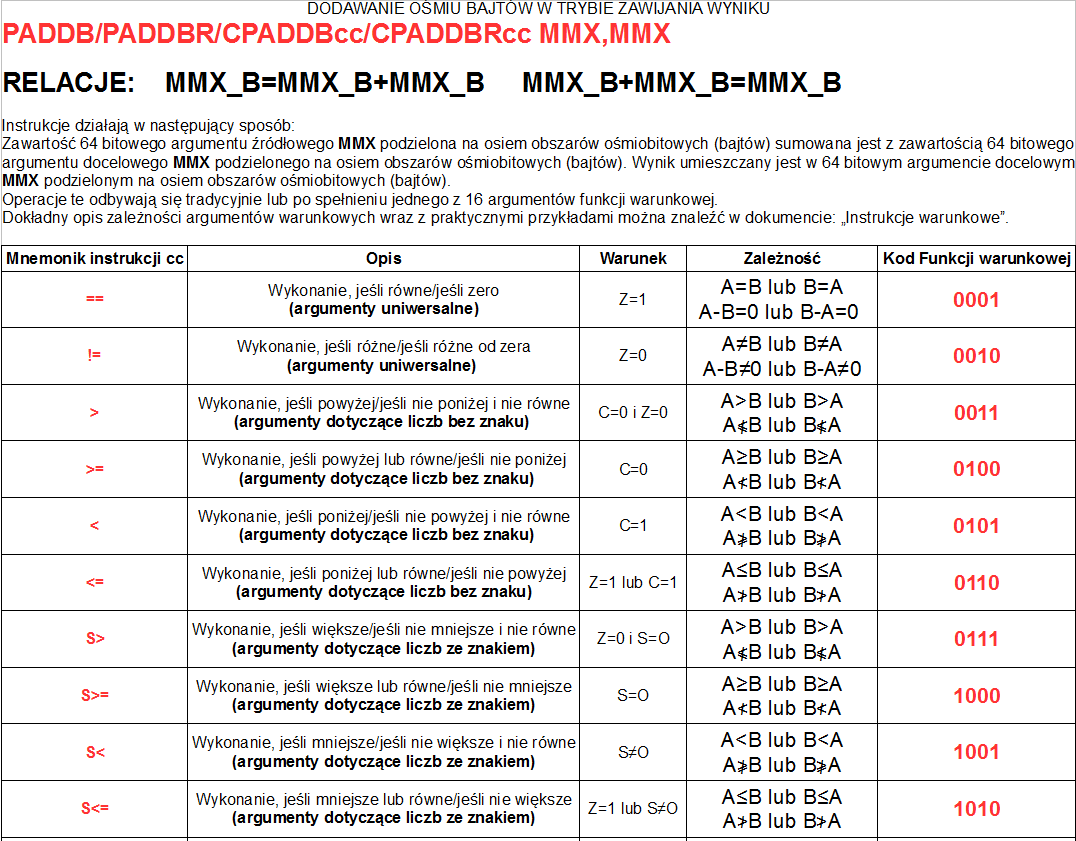 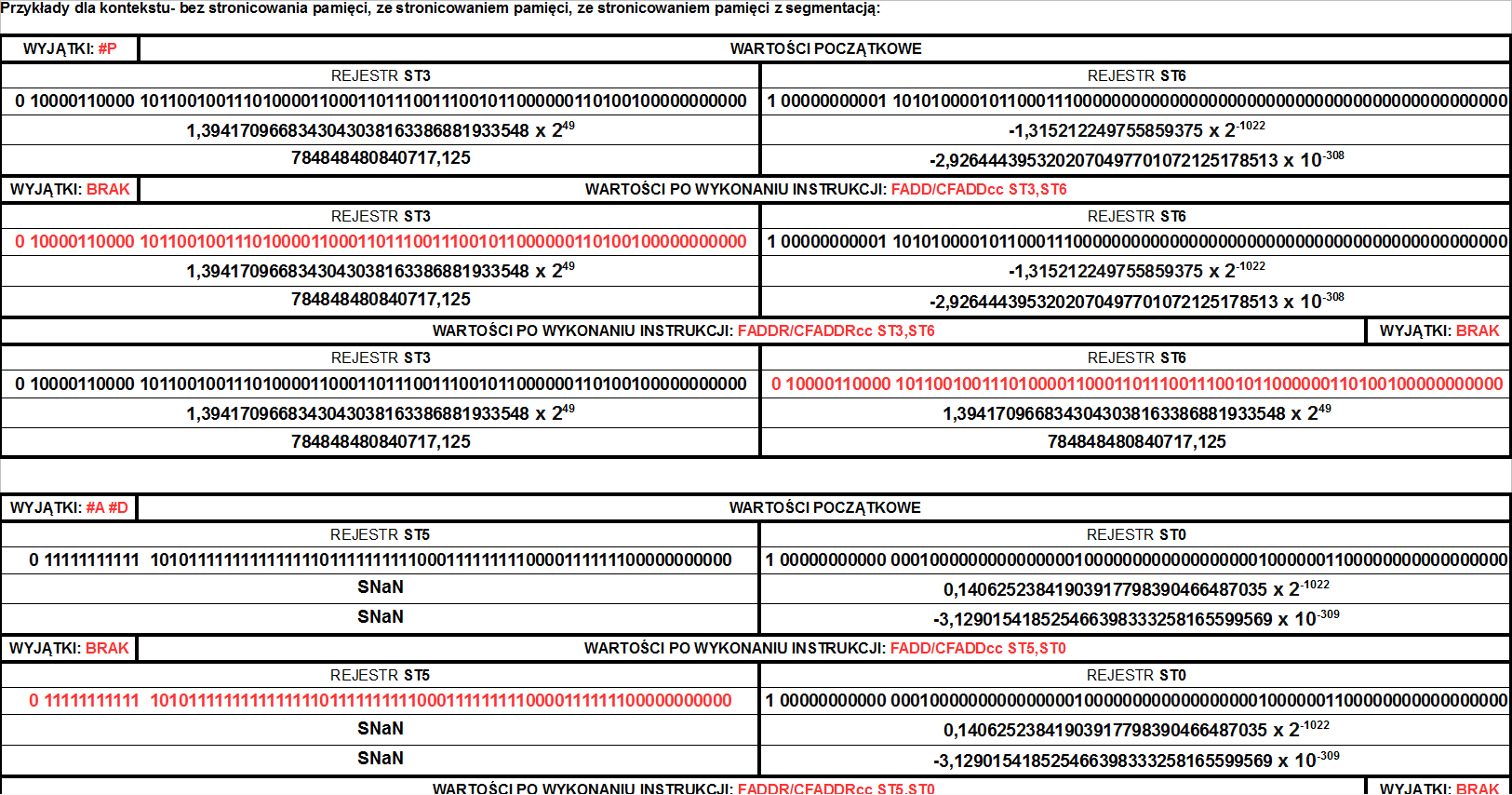 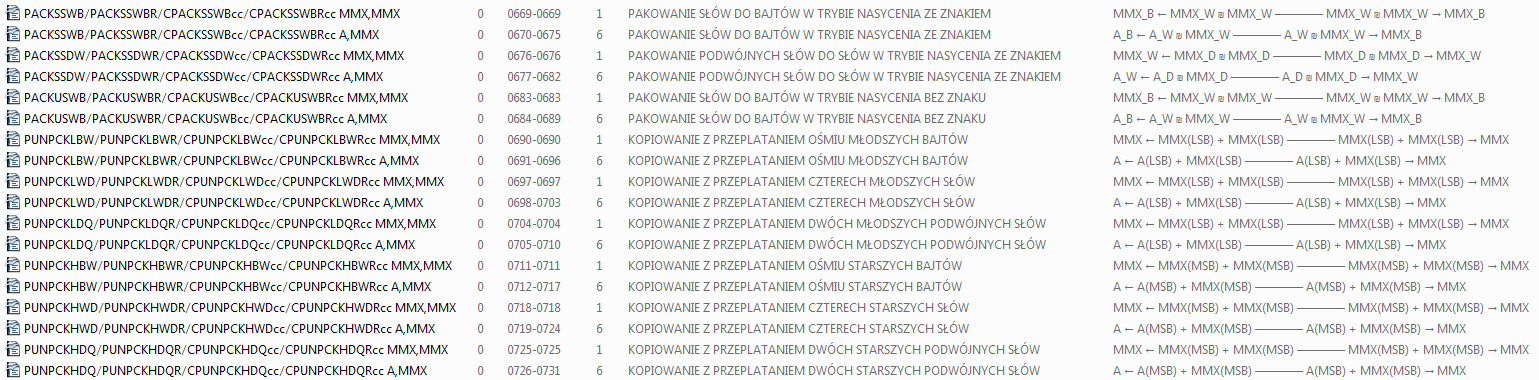 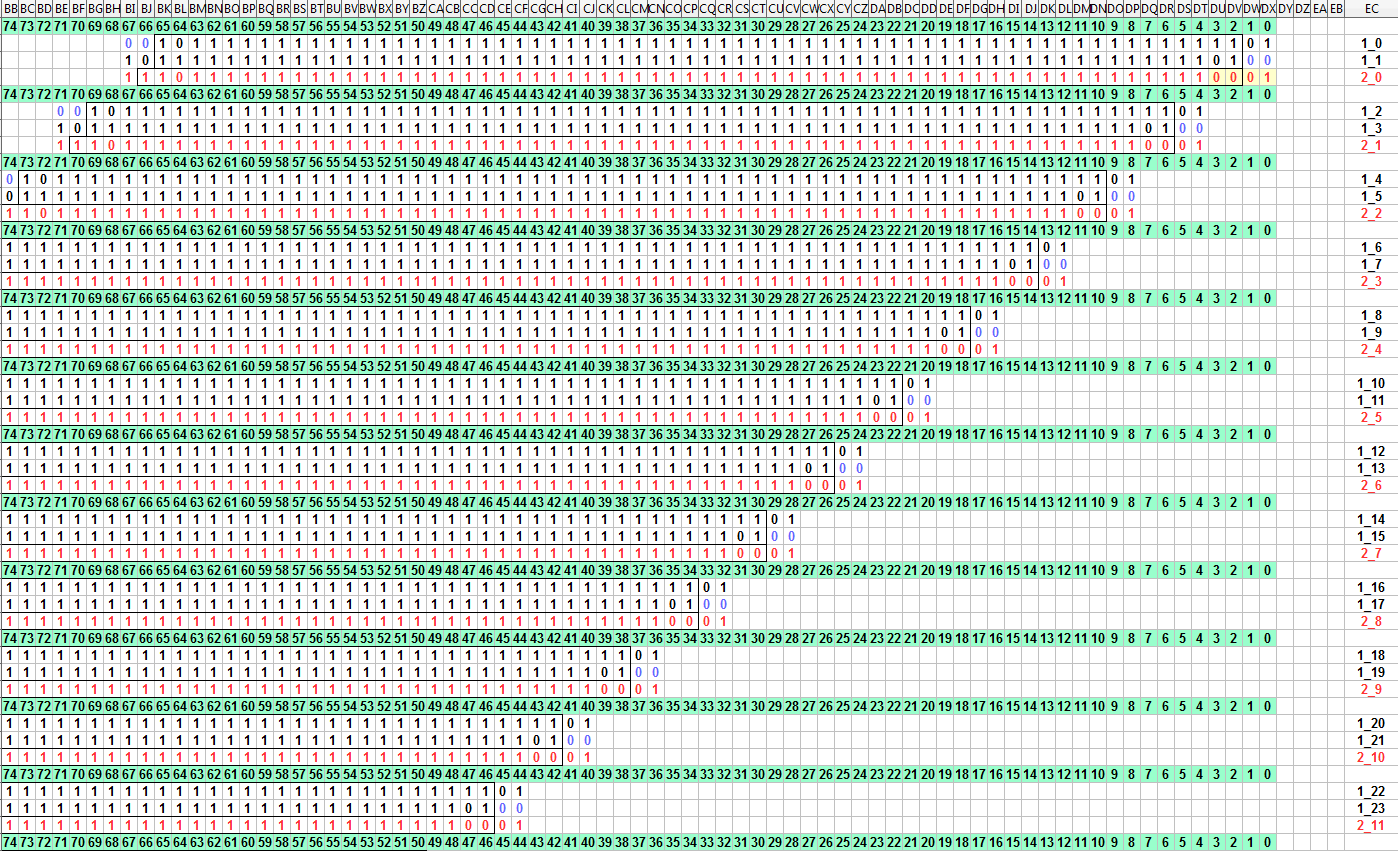 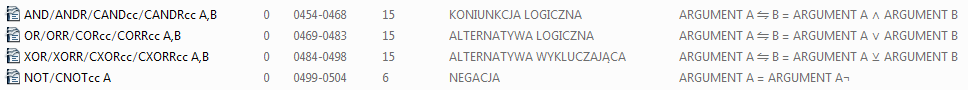 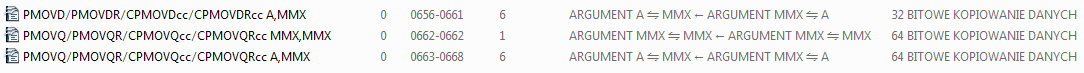 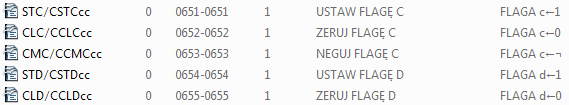 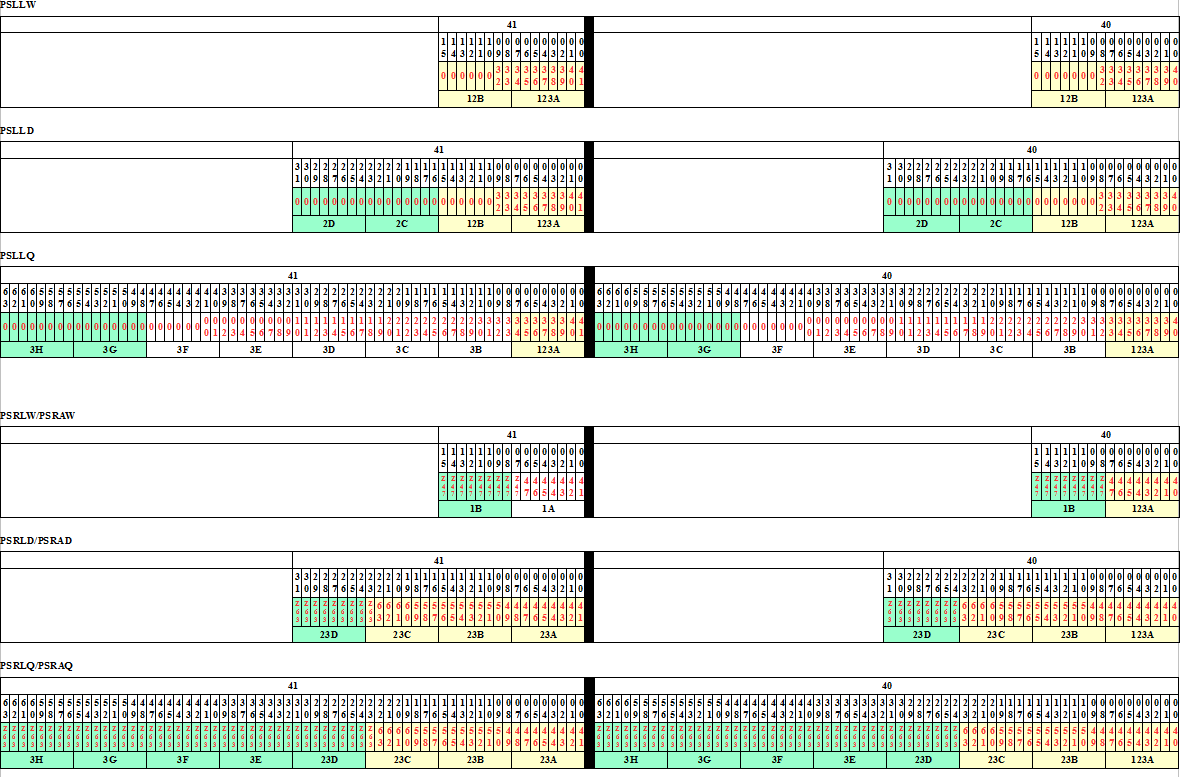 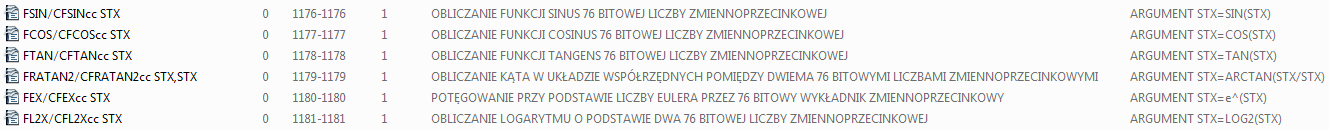 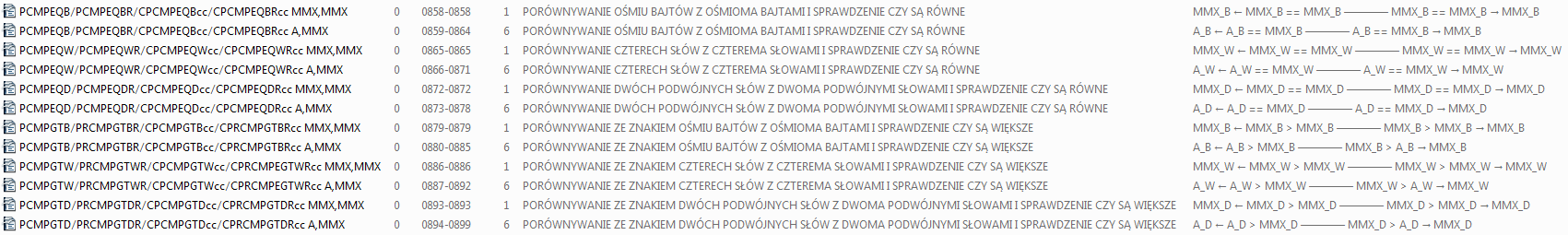 NOWY CEL
 KOMPUTER NA UKŁADACH TTL
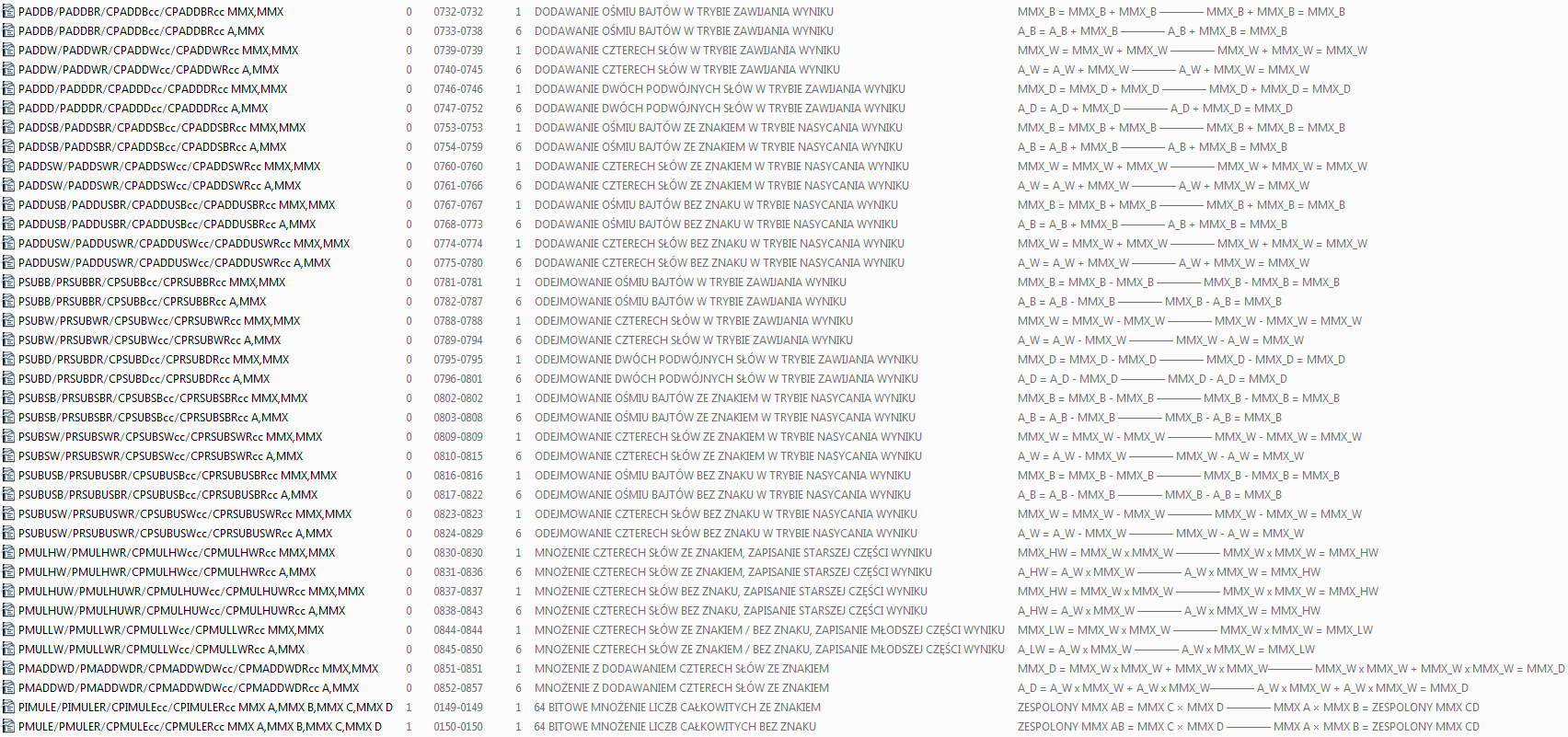 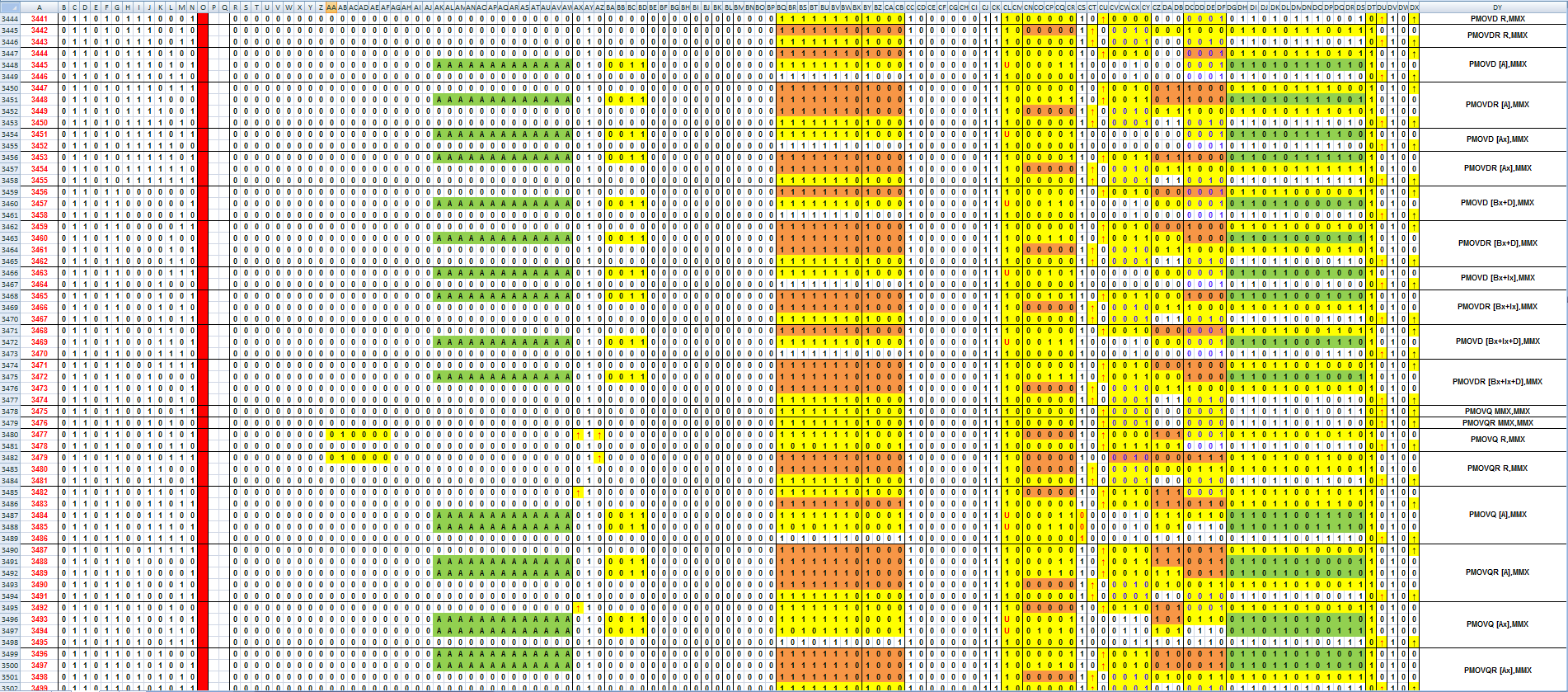 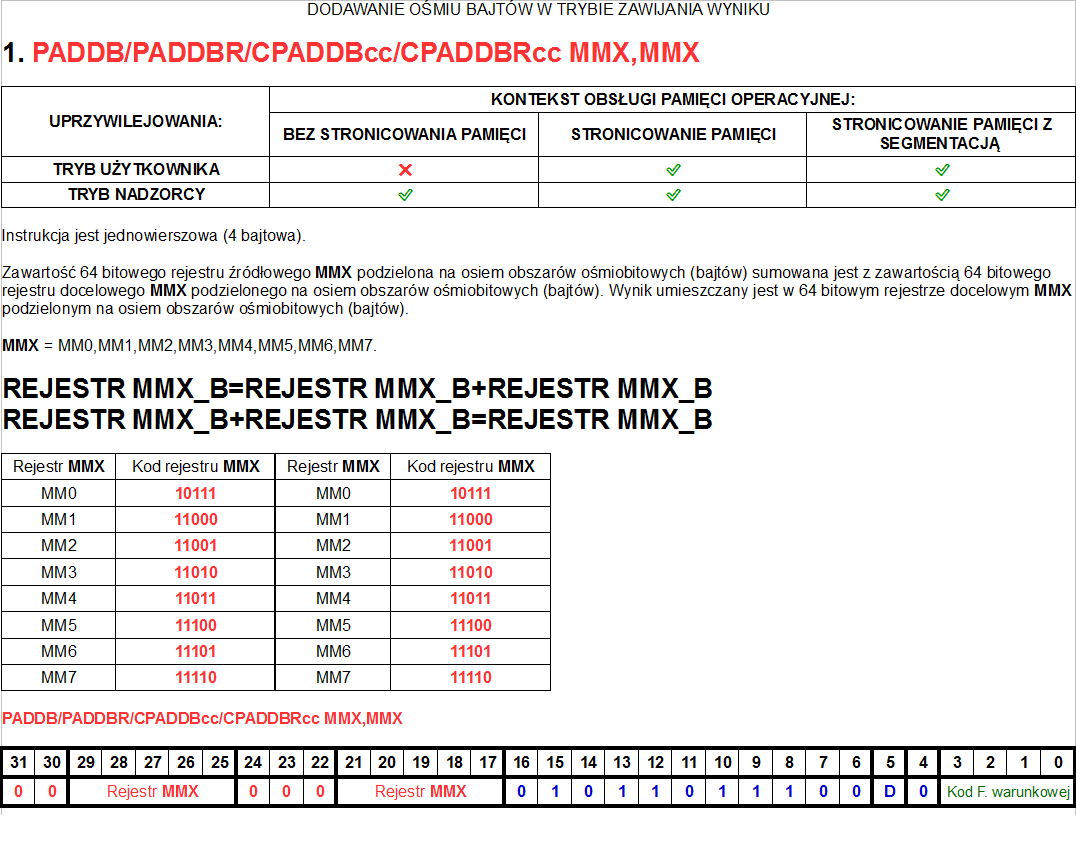 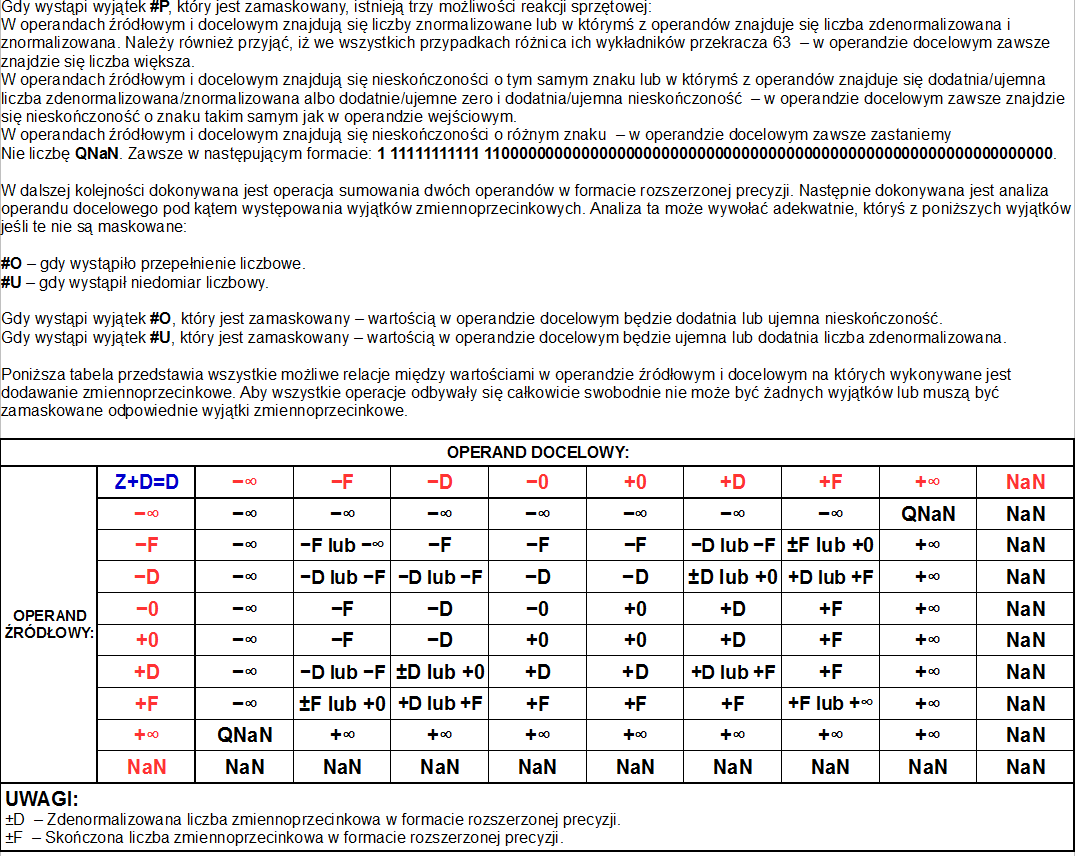 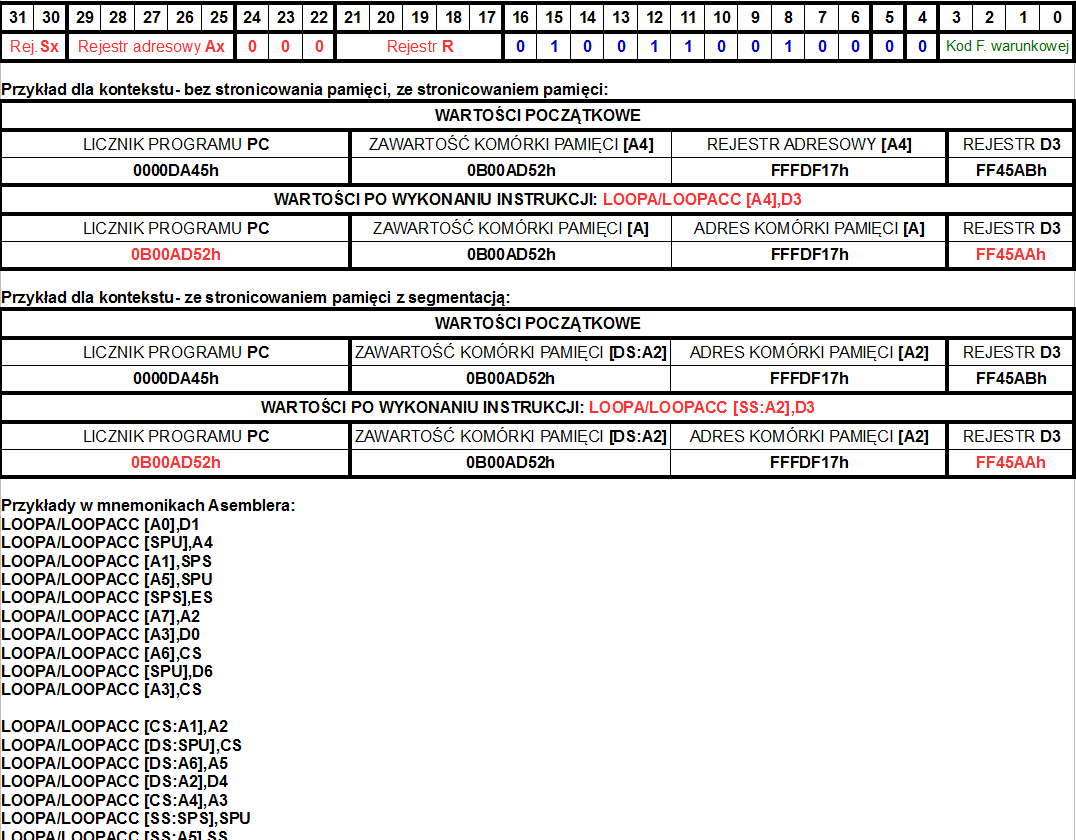 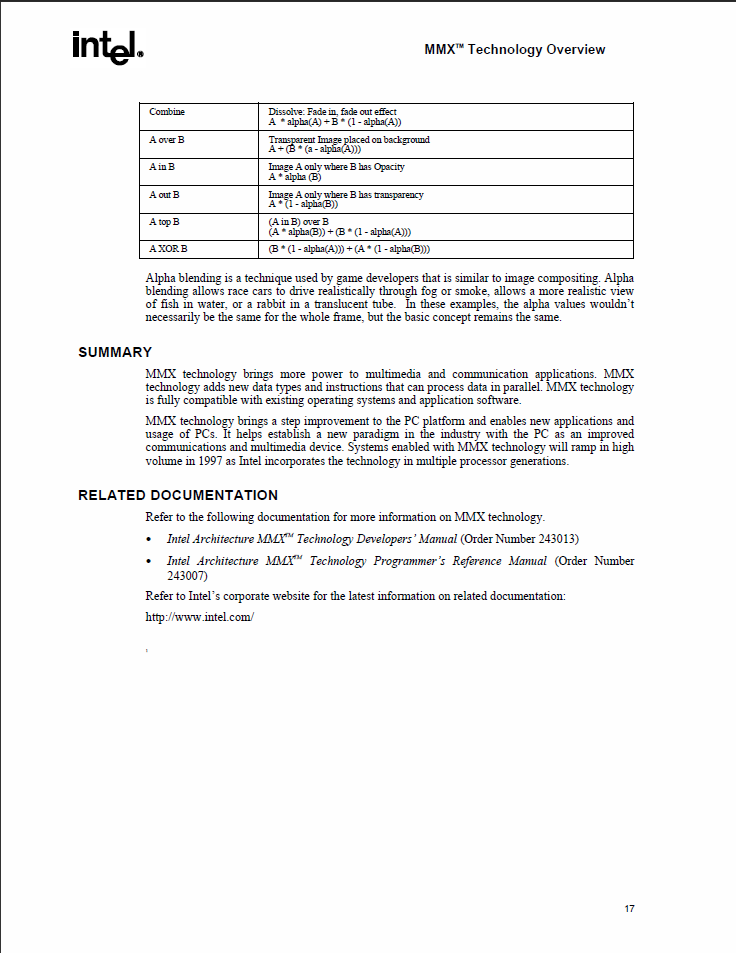 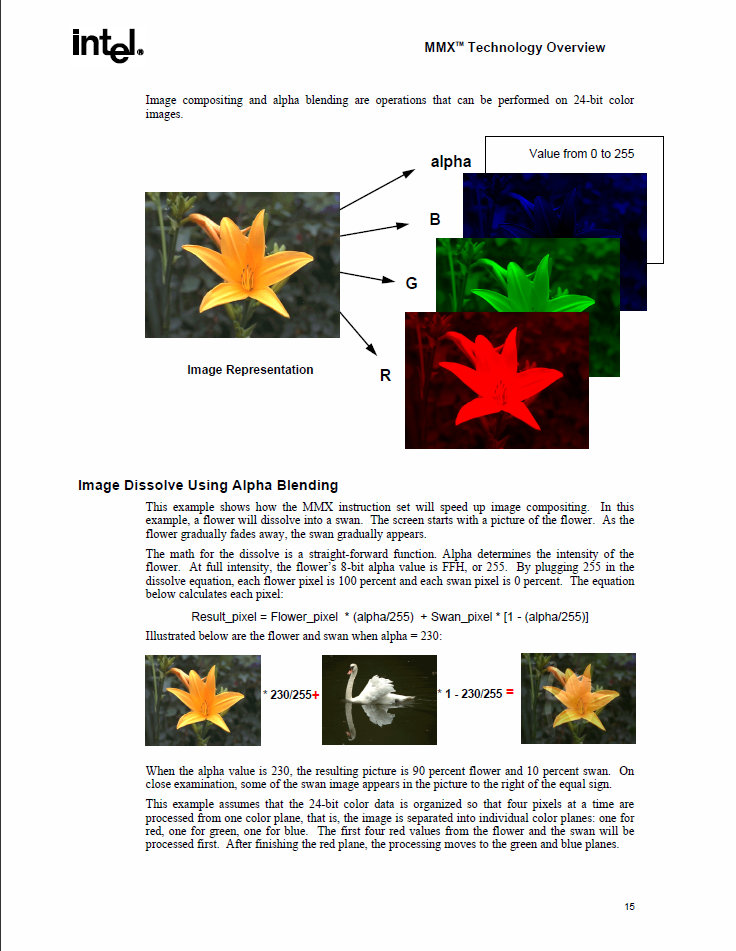 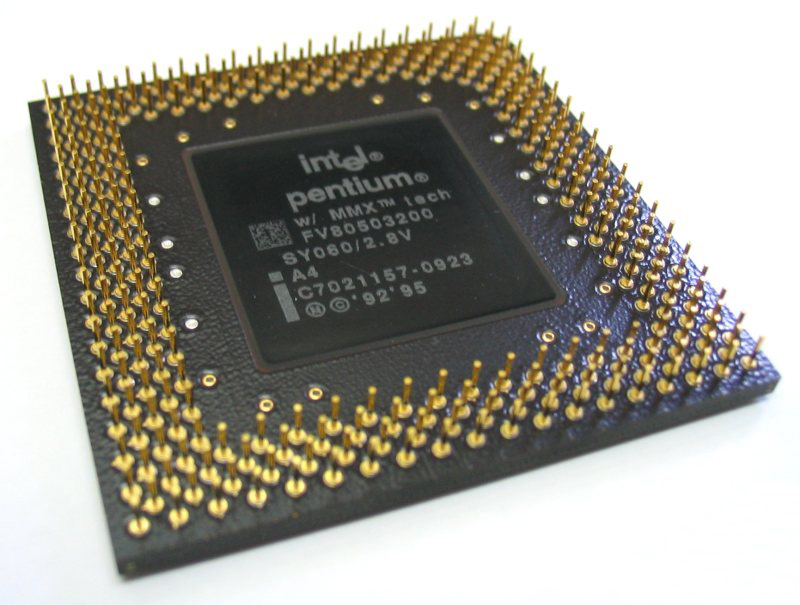 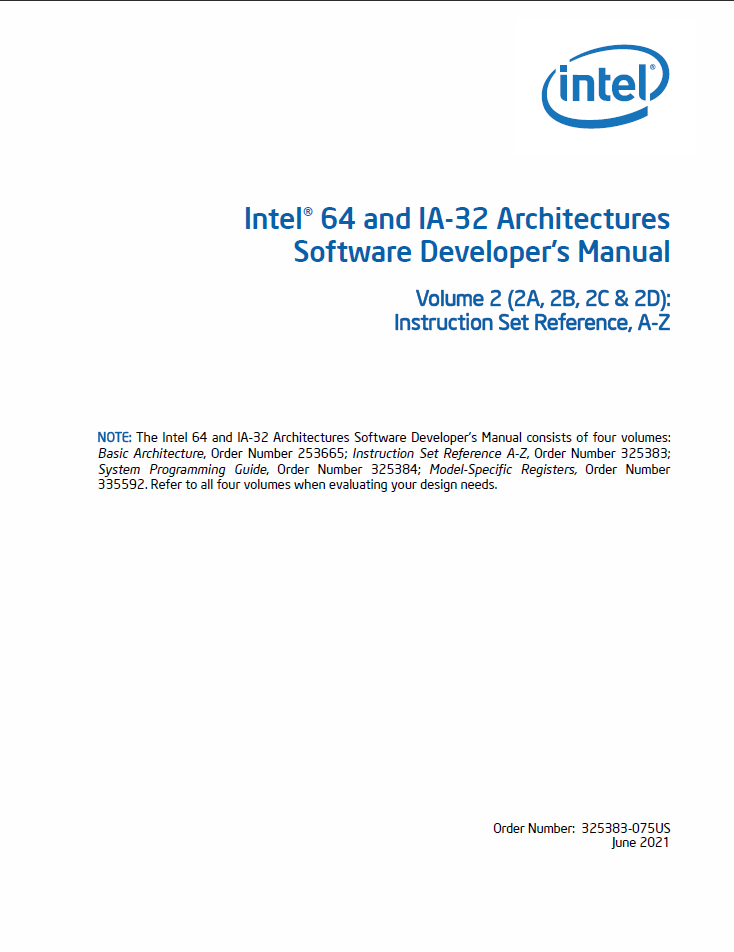 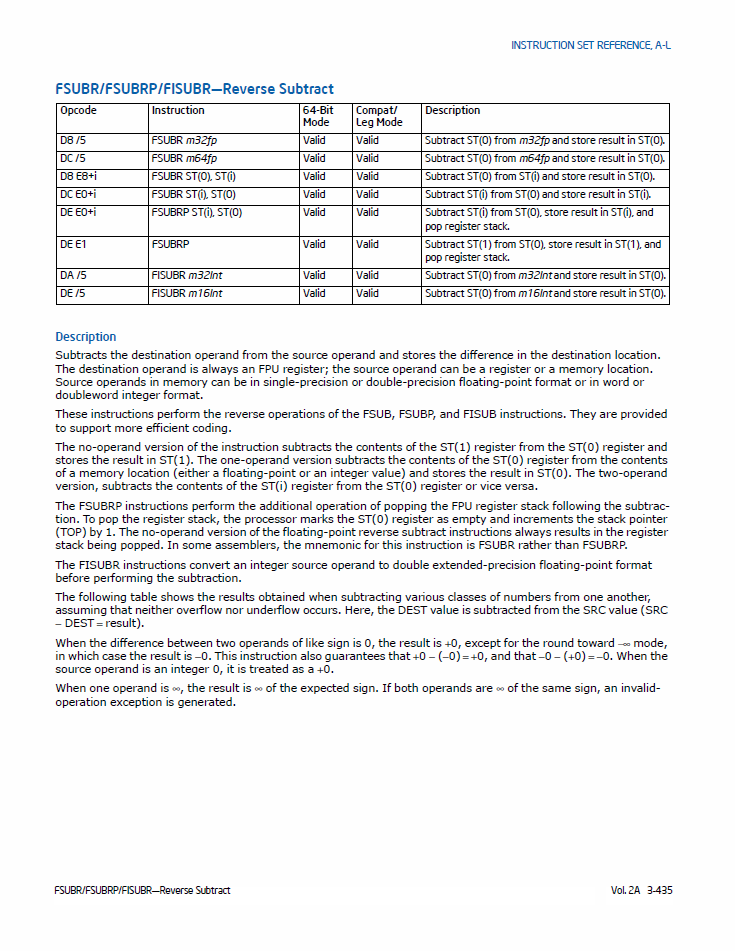 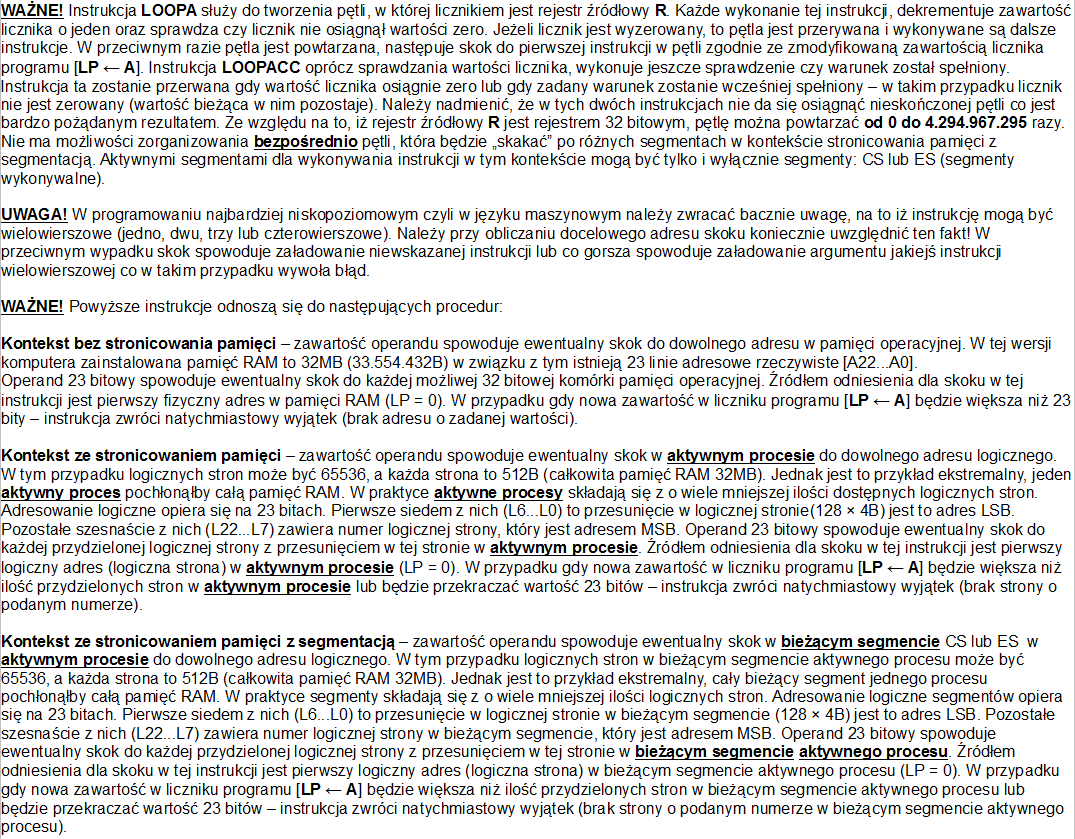 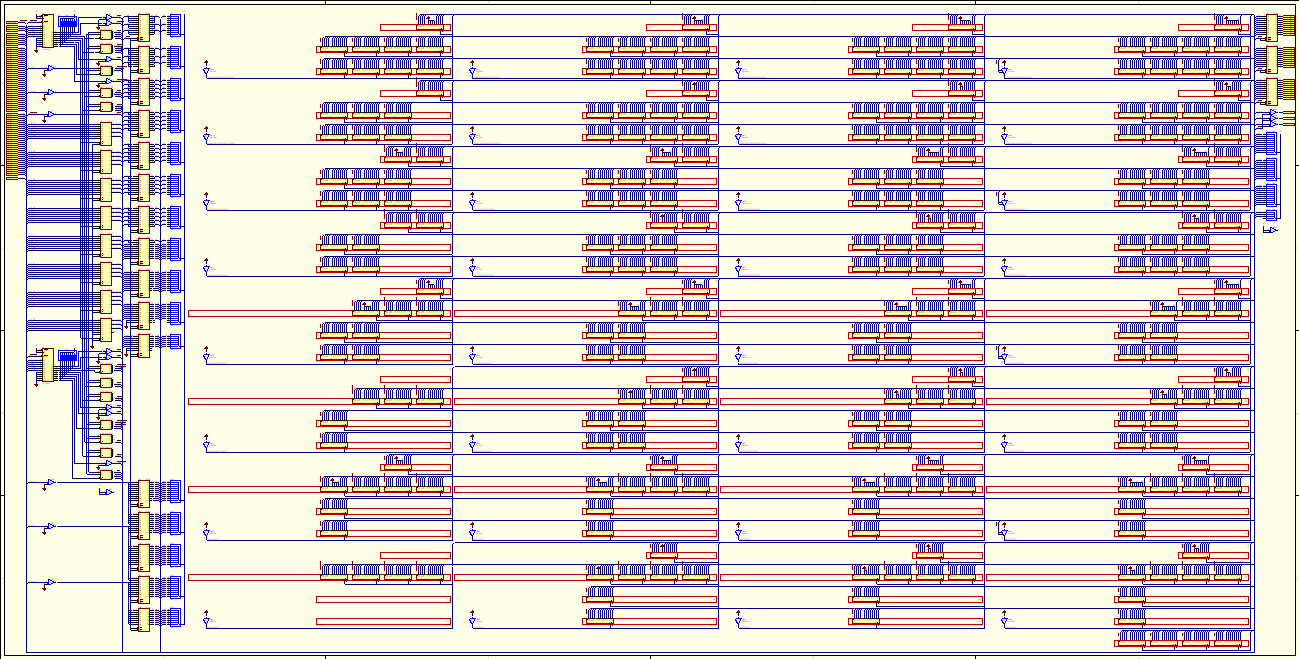 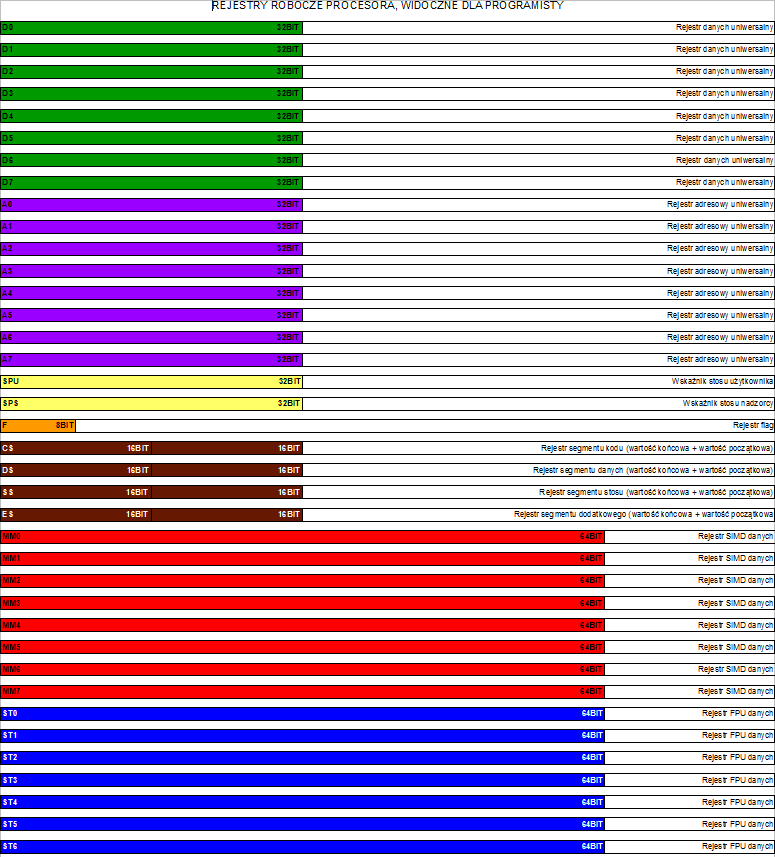 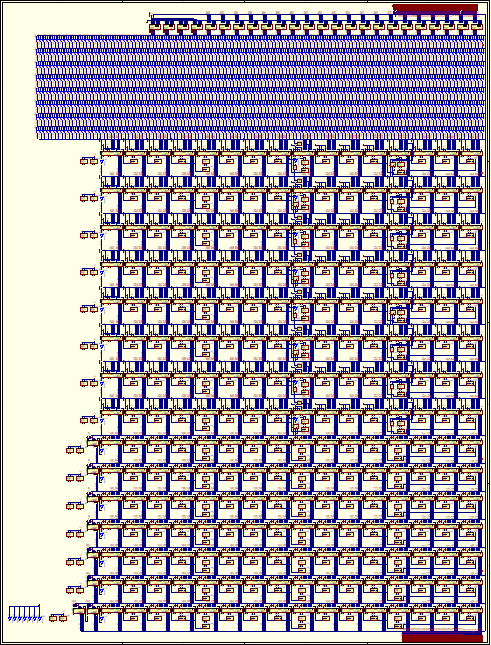 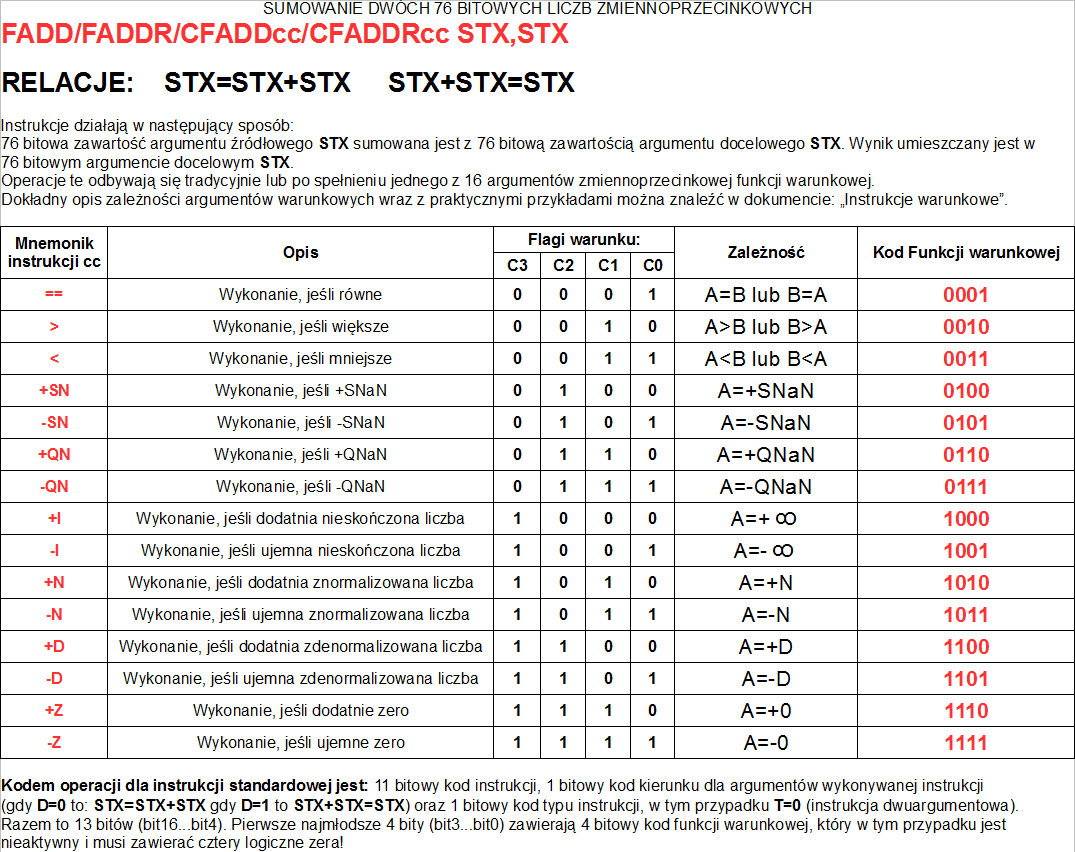 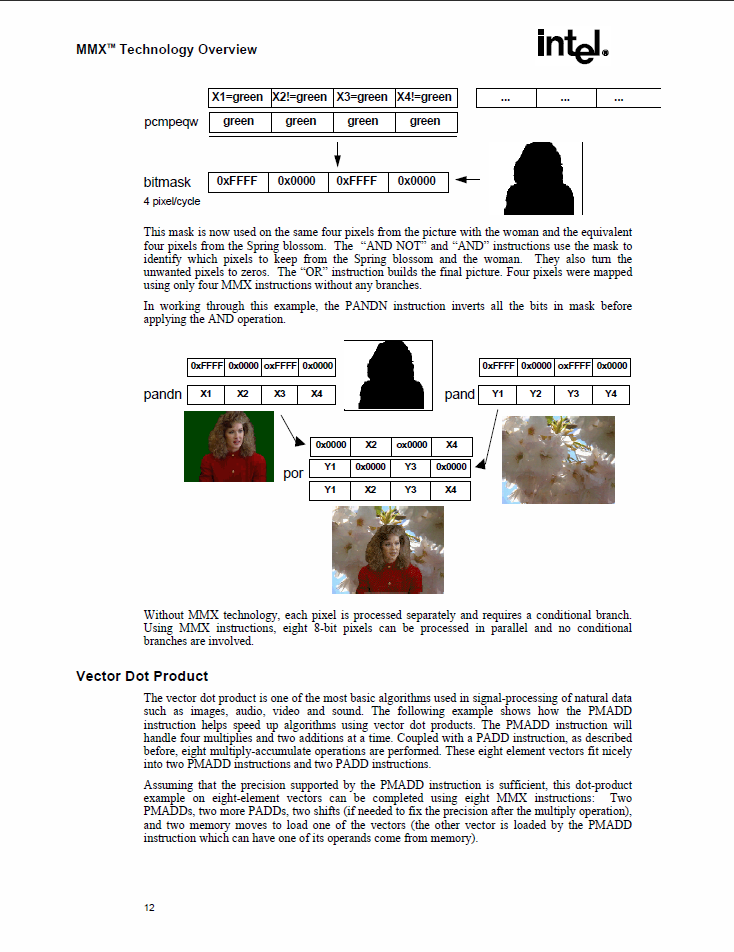 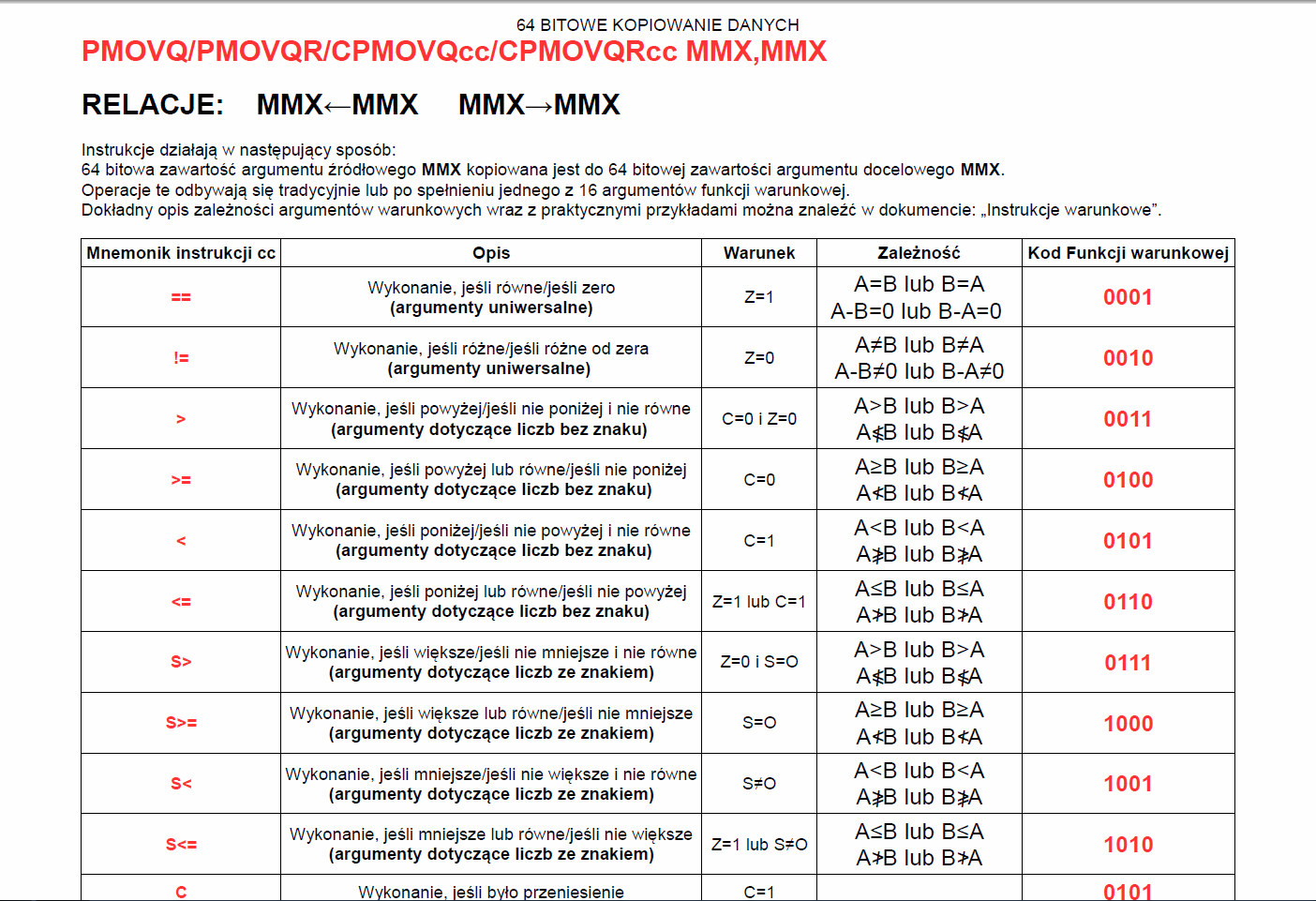 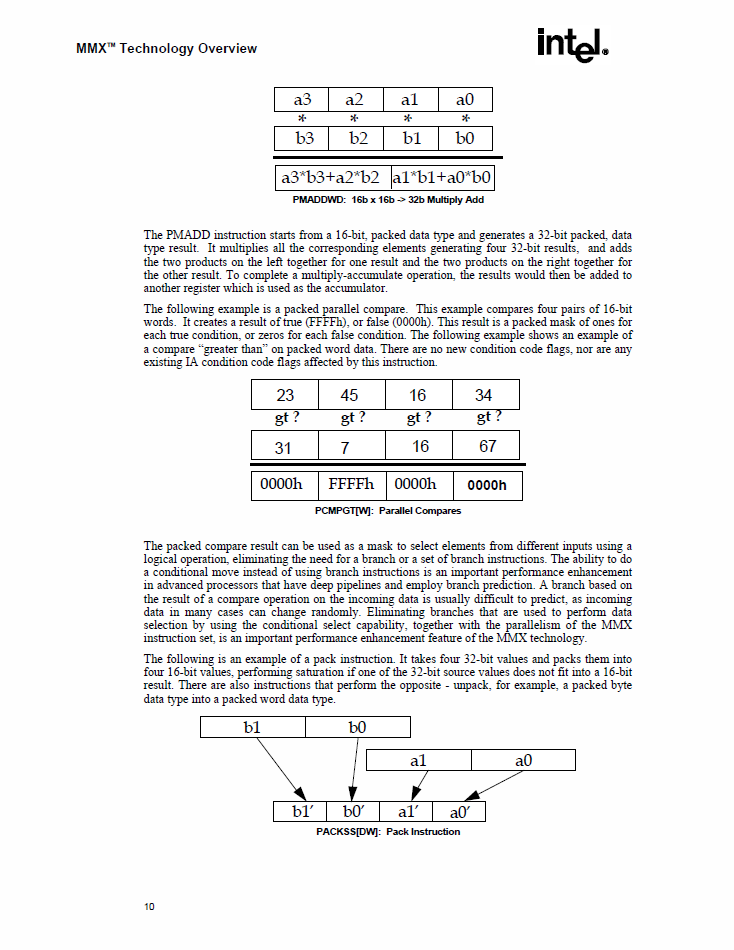 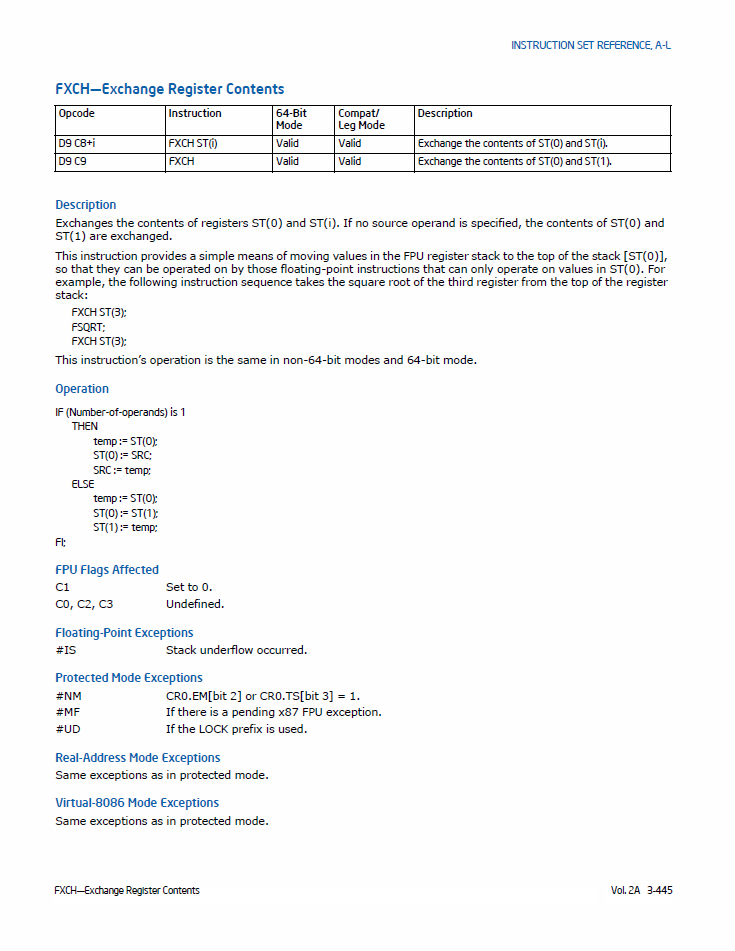 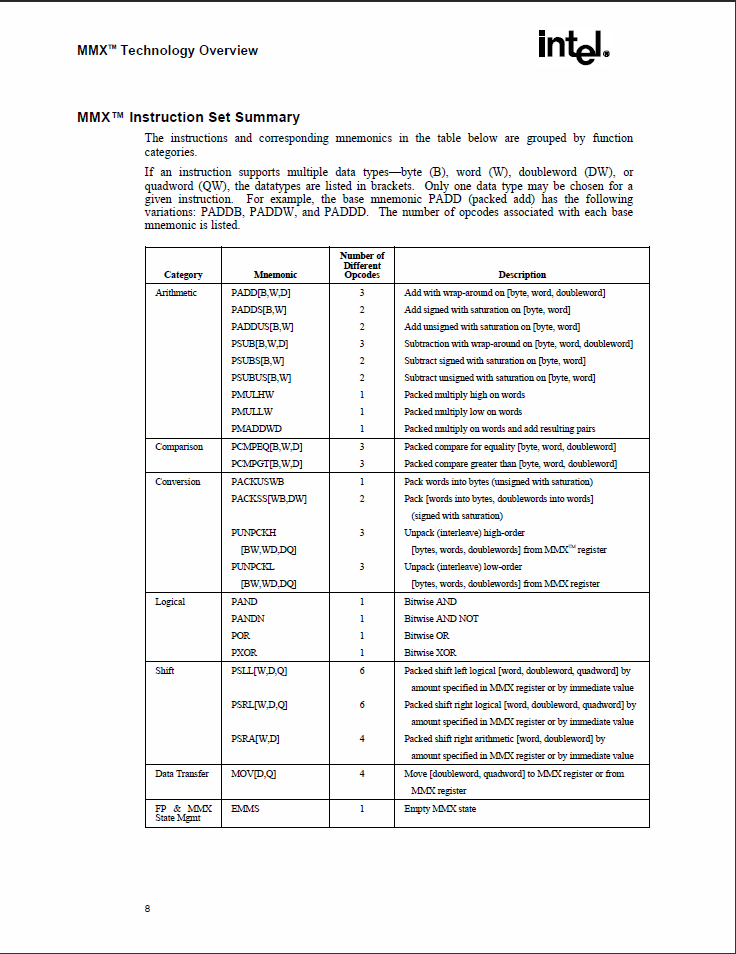 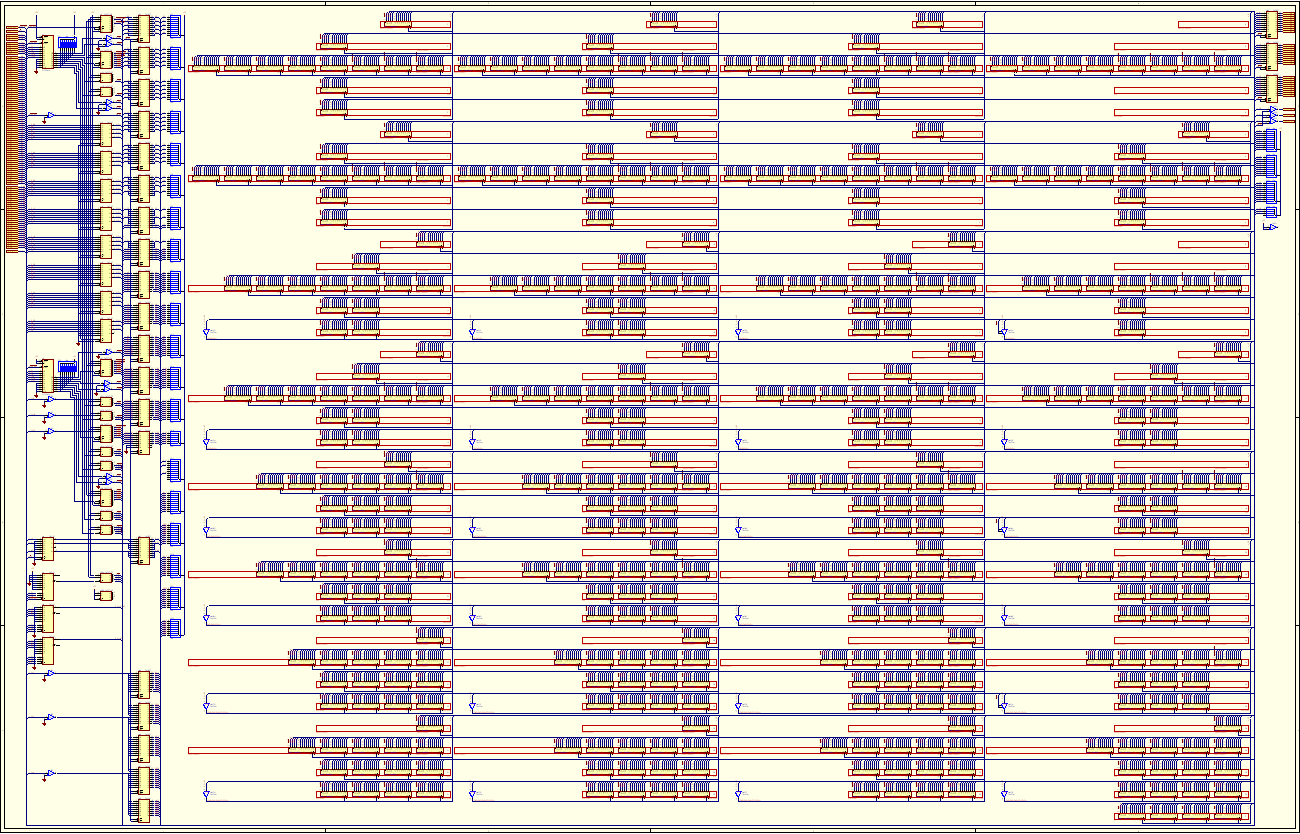 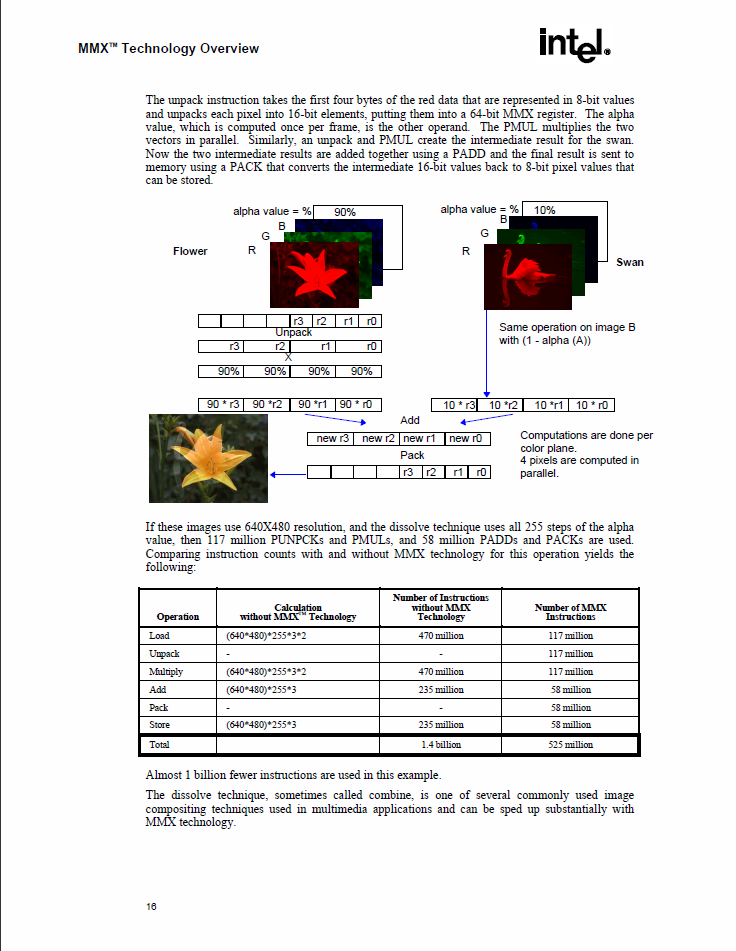 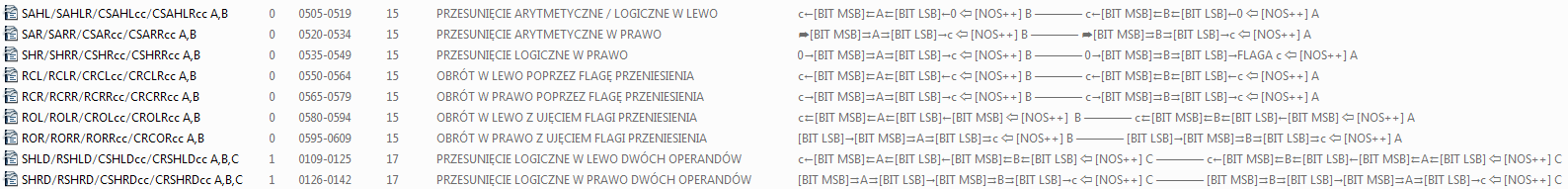 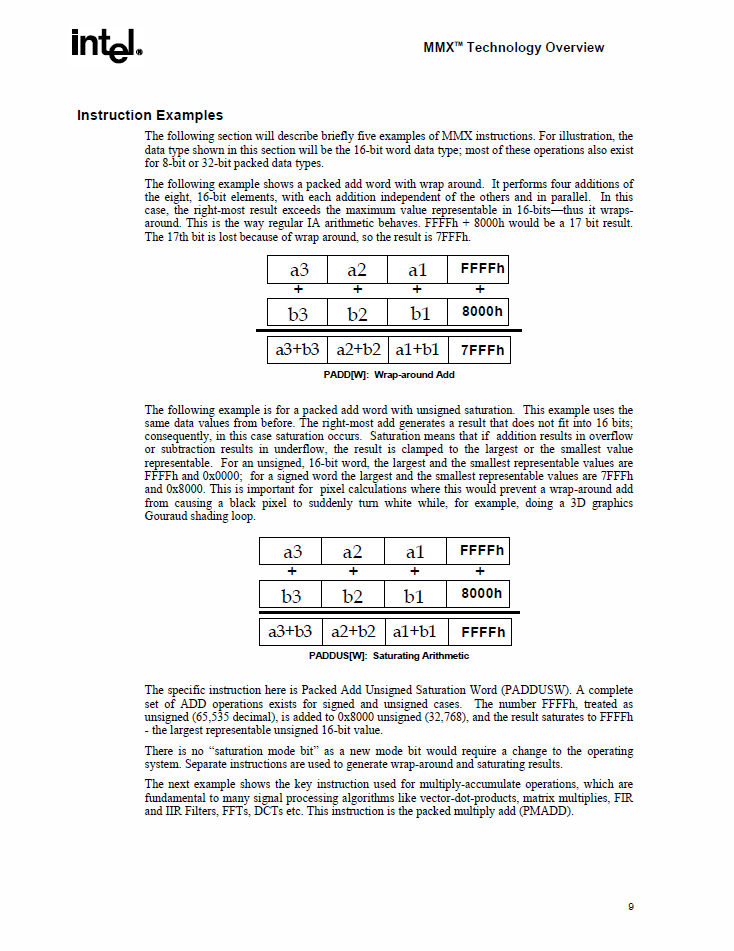 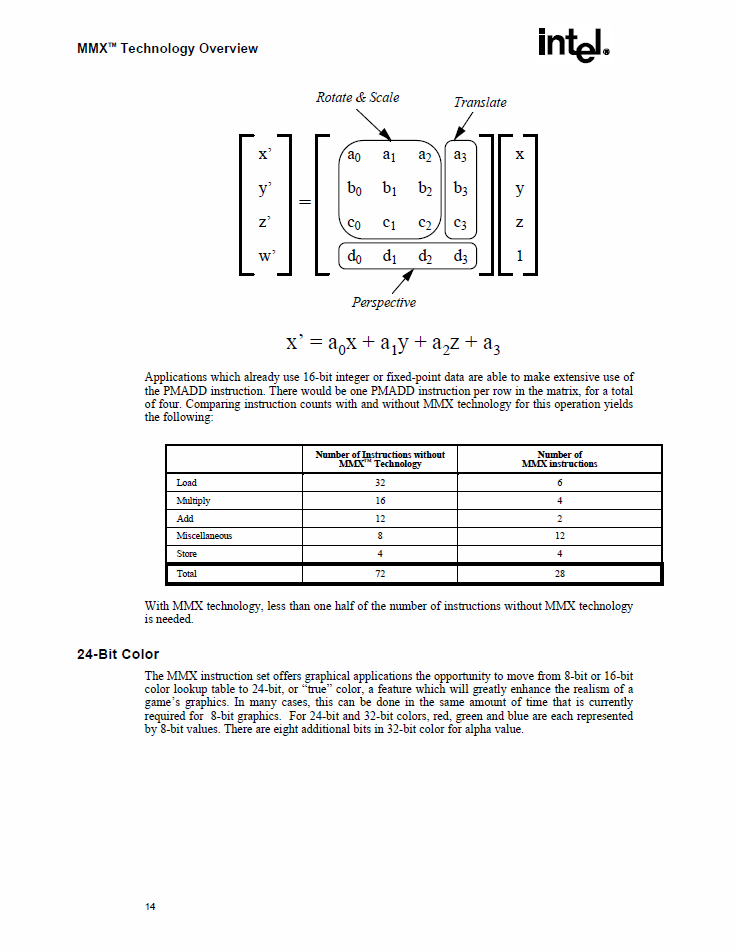 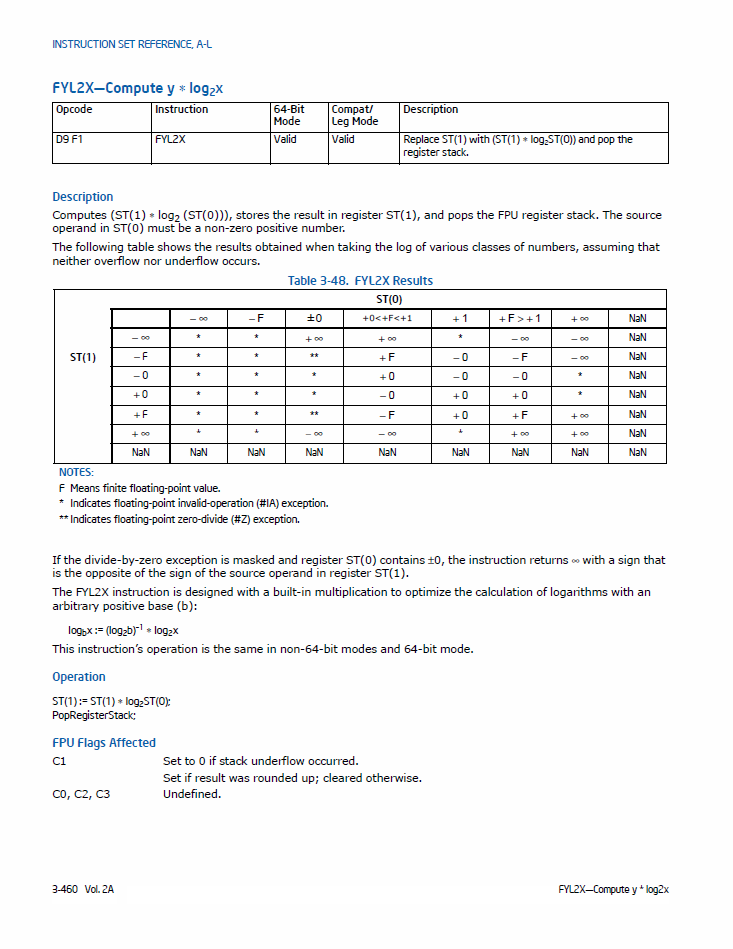 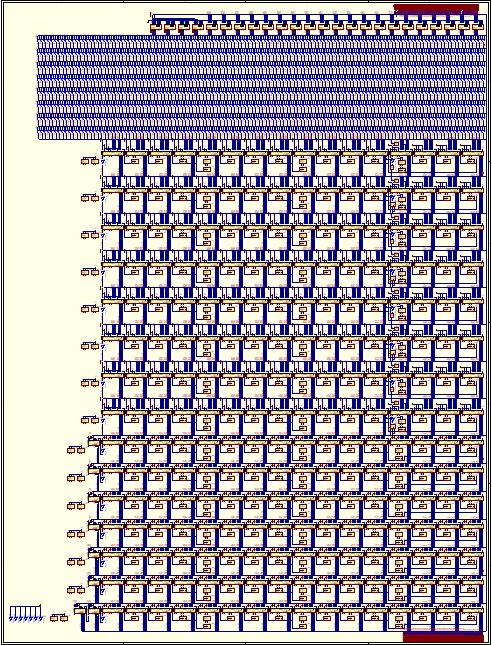 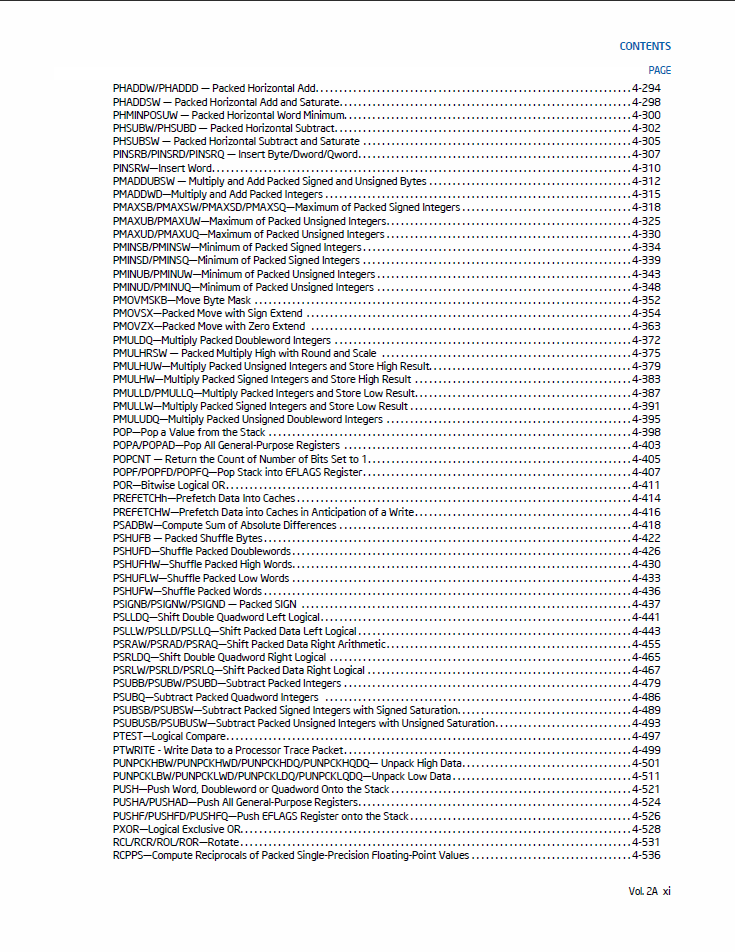 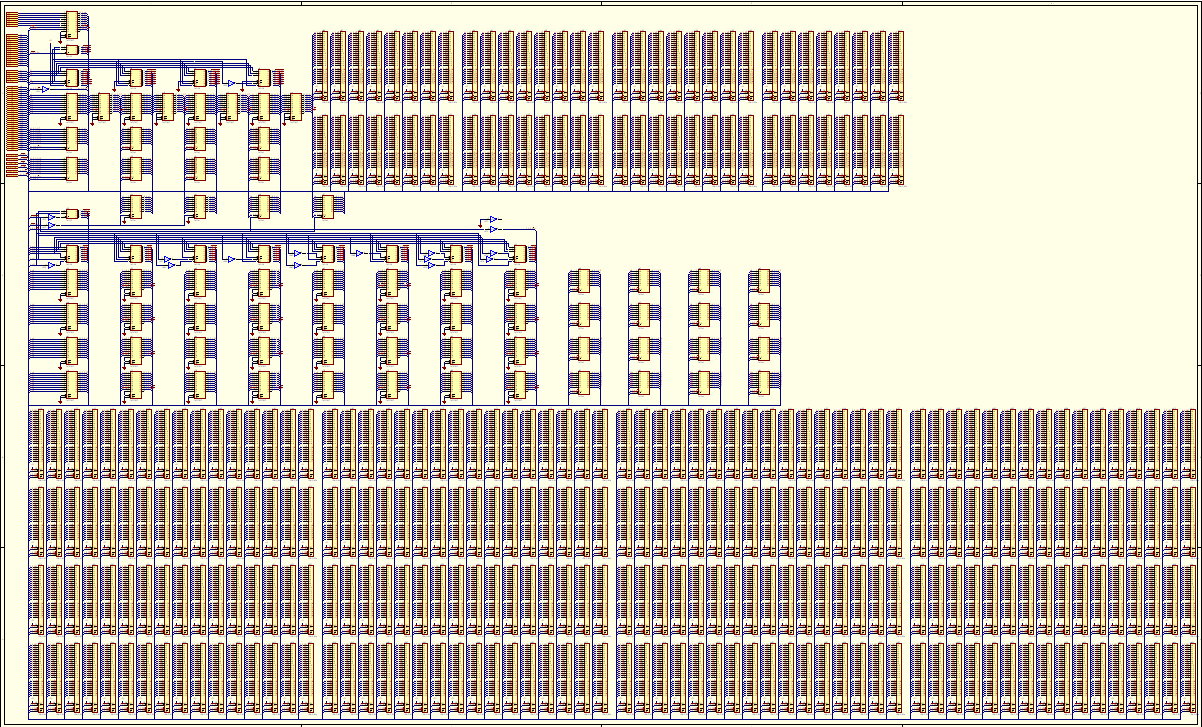 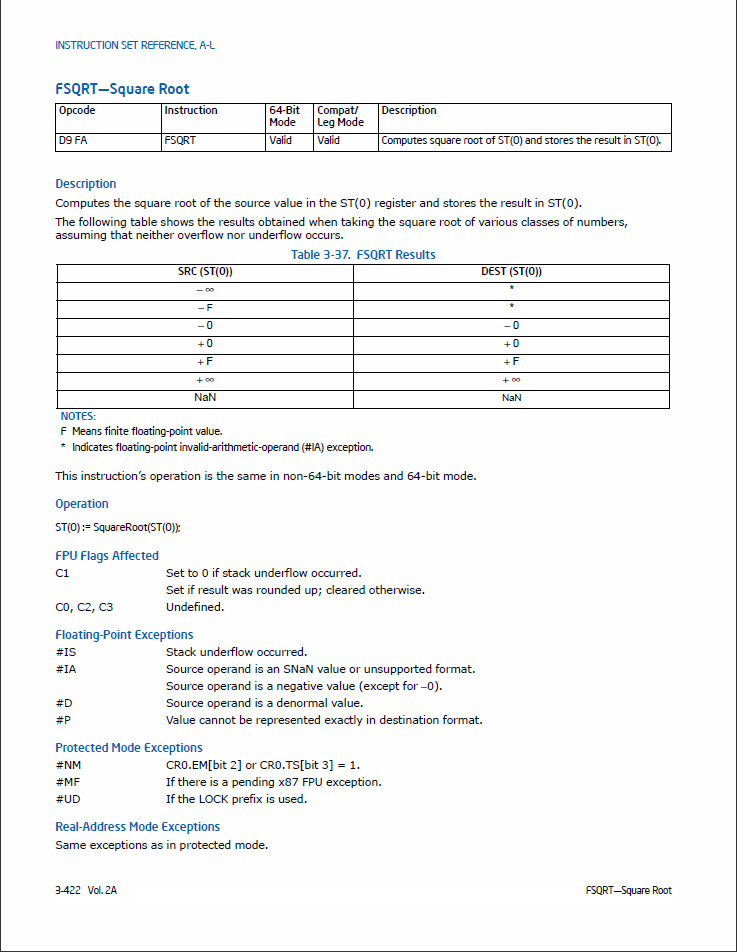 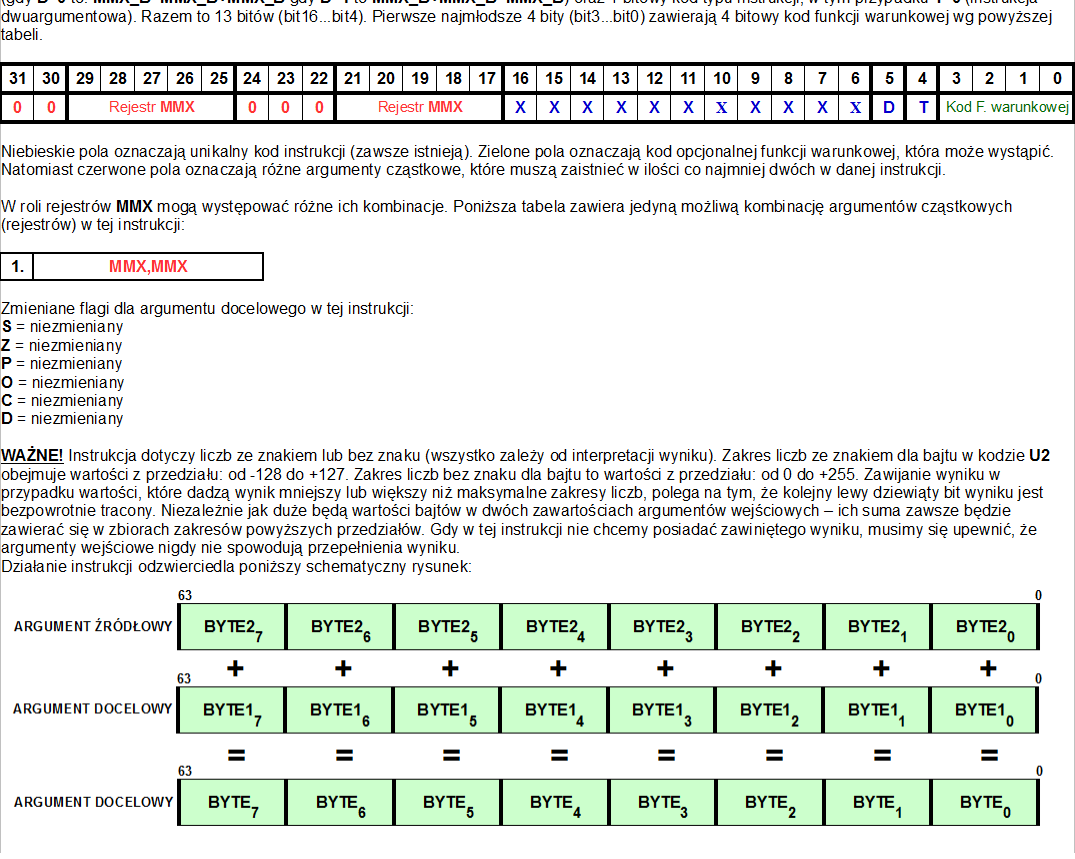 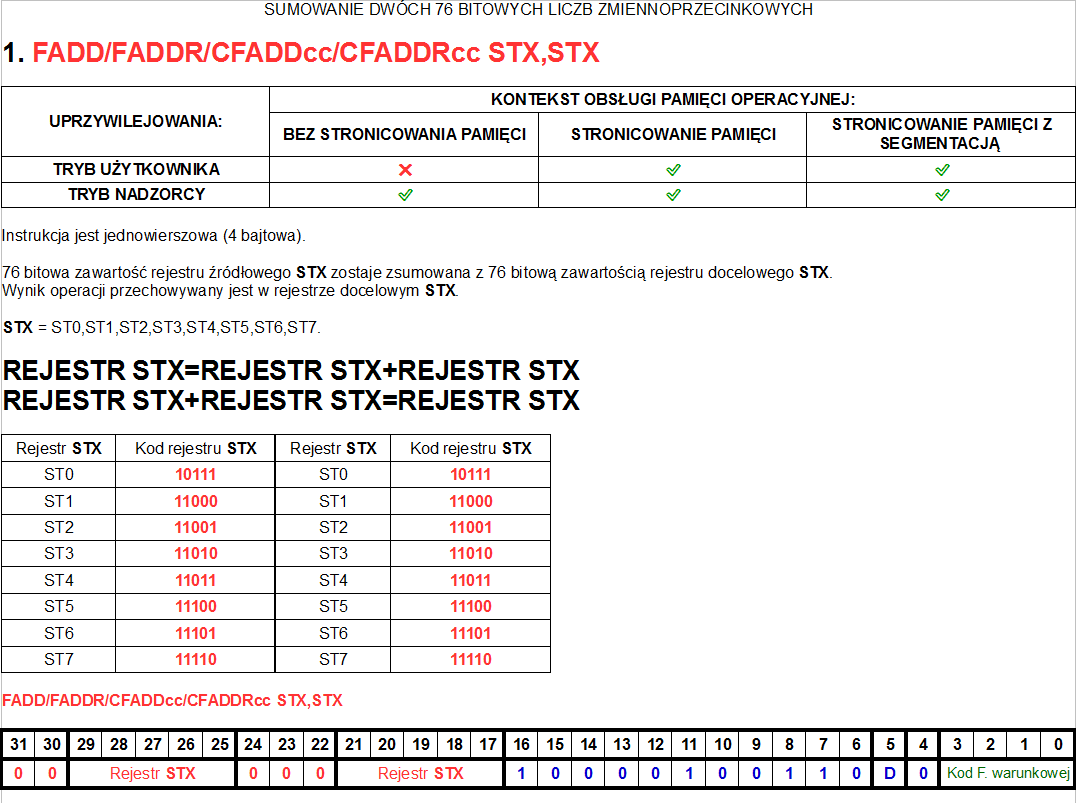 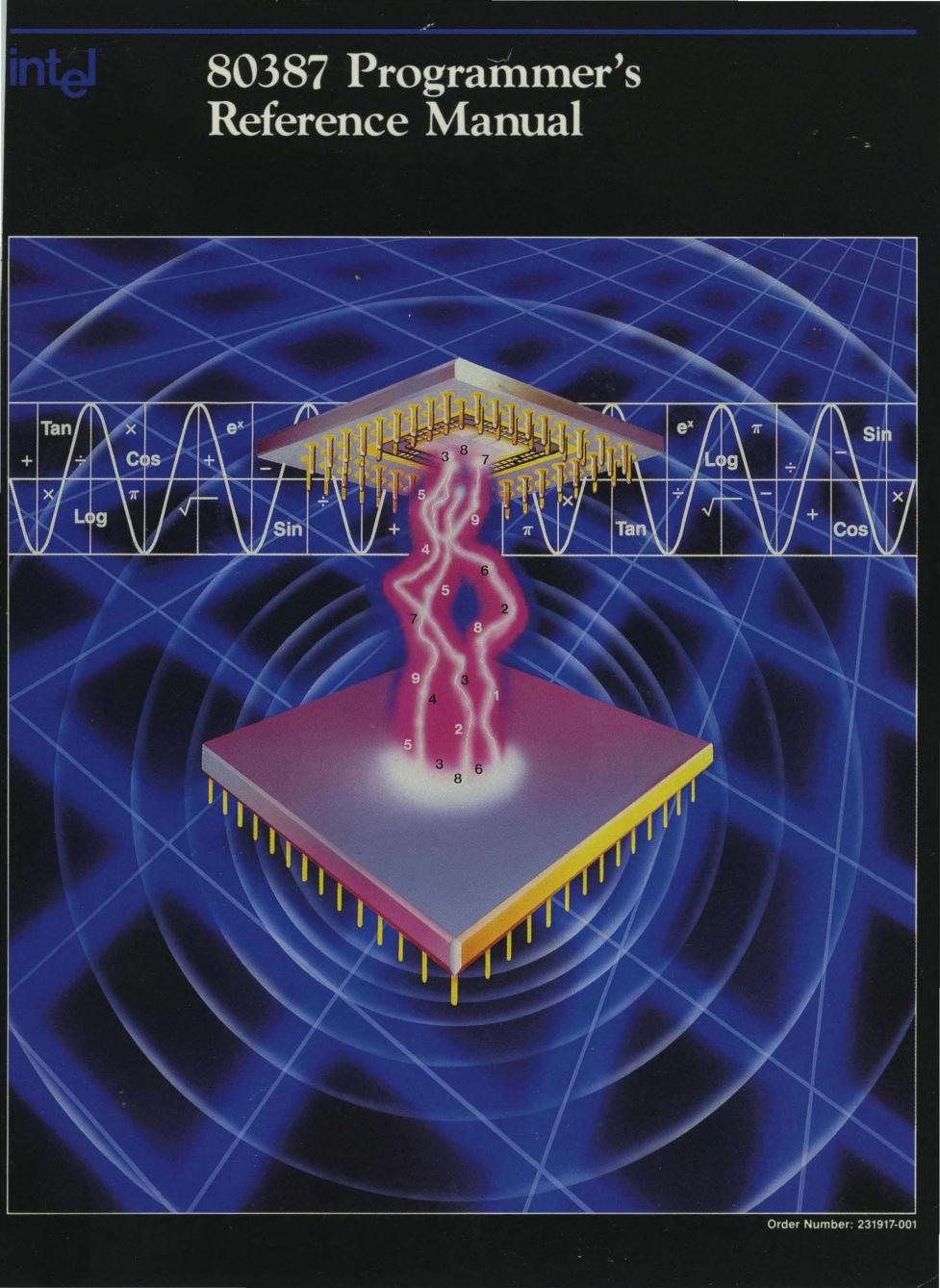 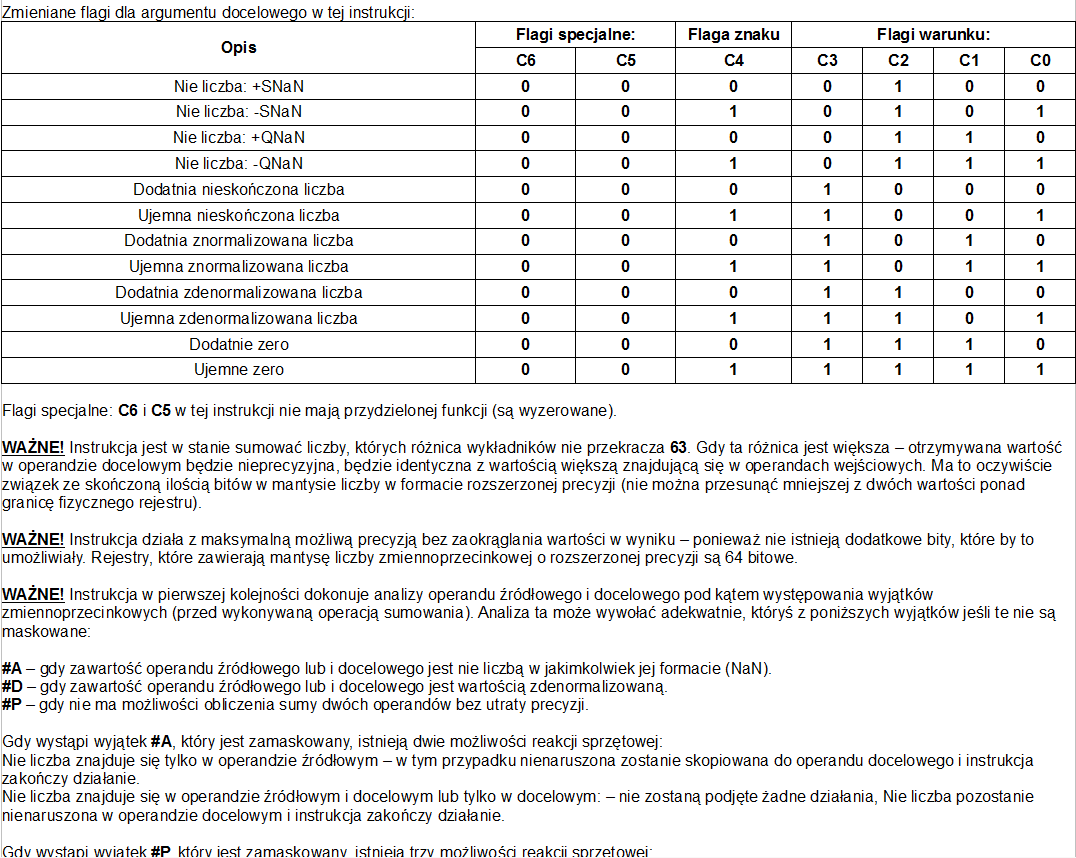 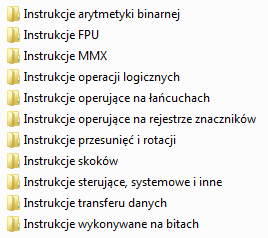 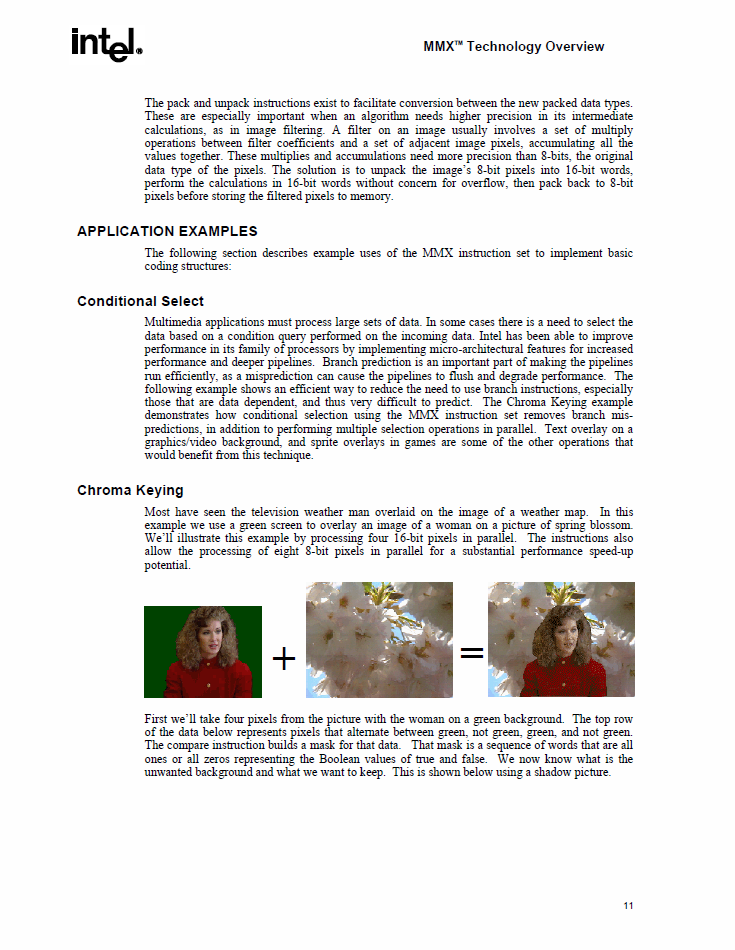 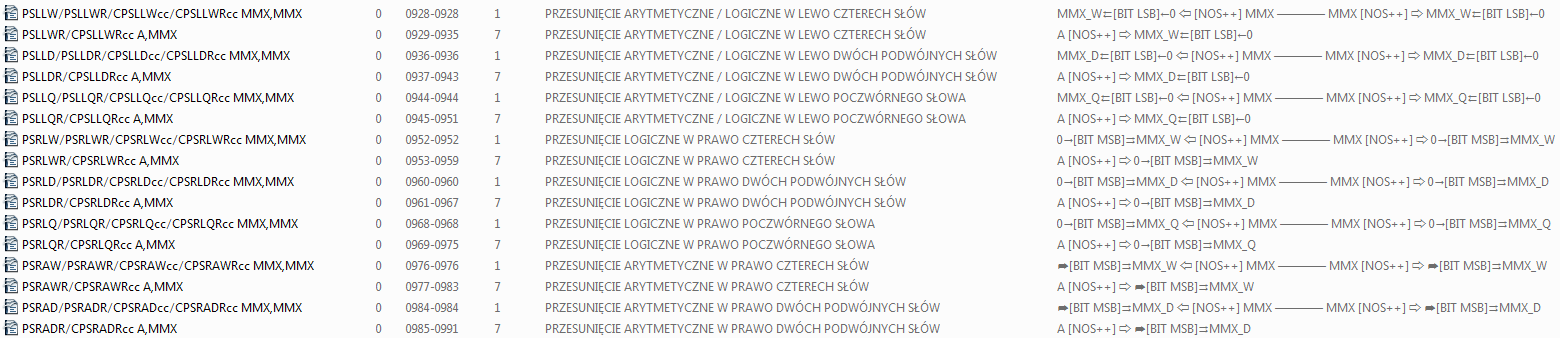 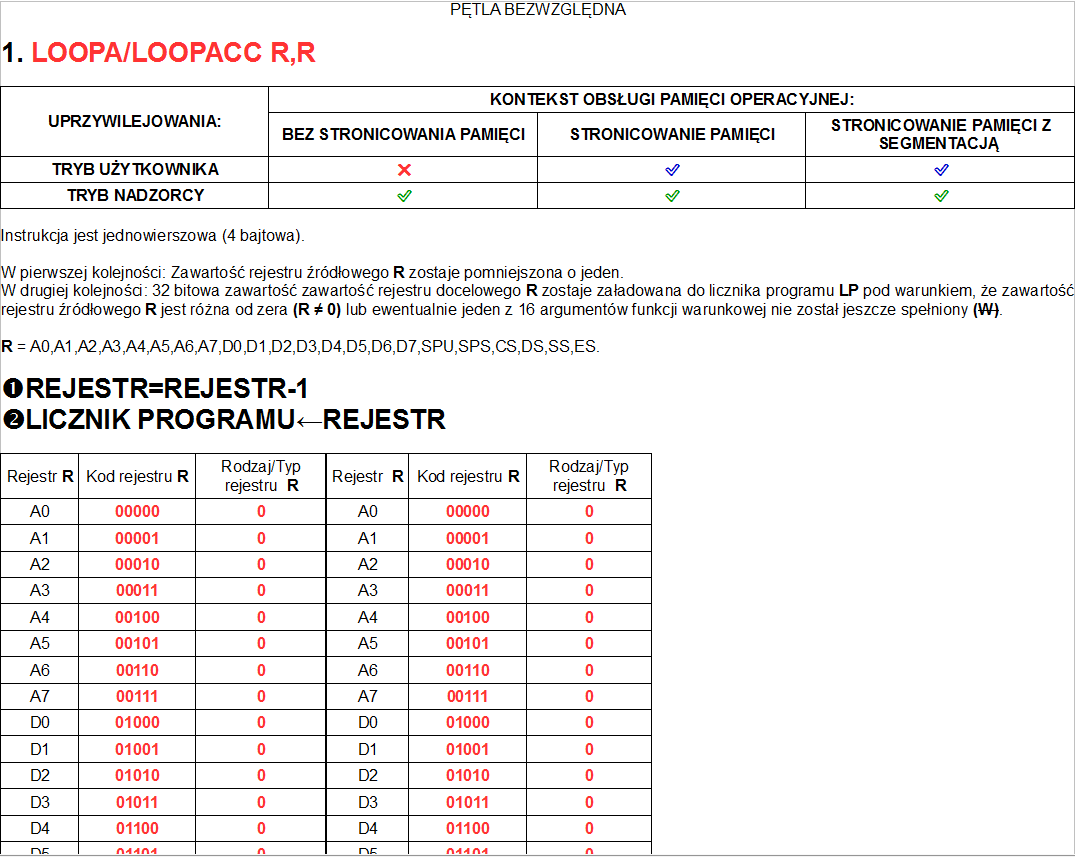 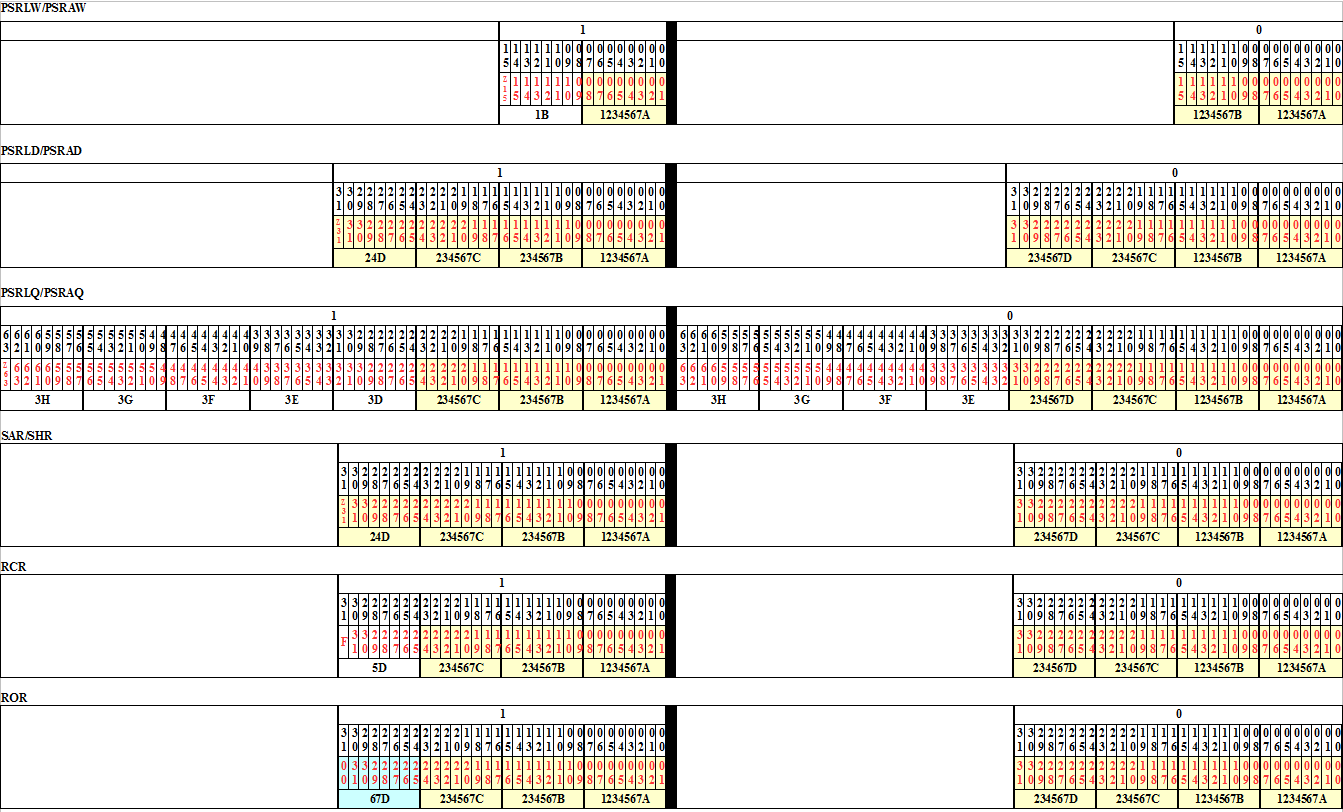 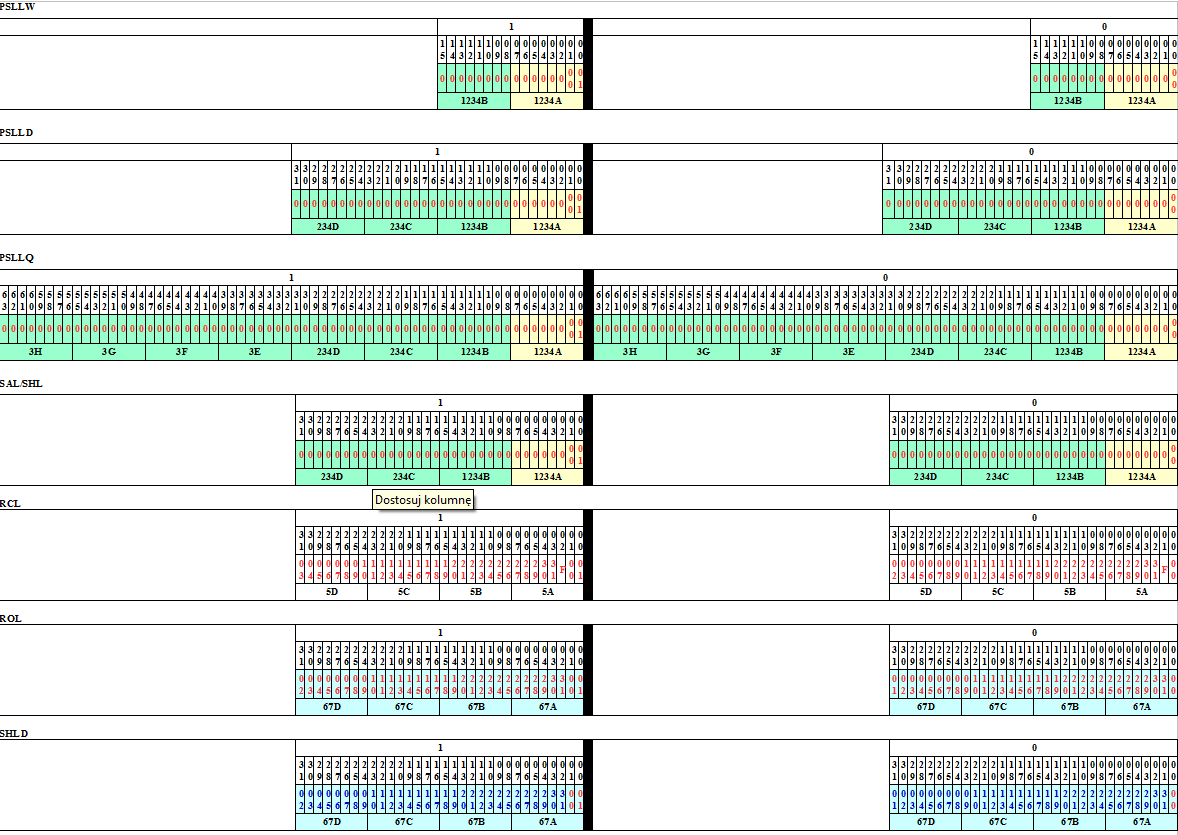 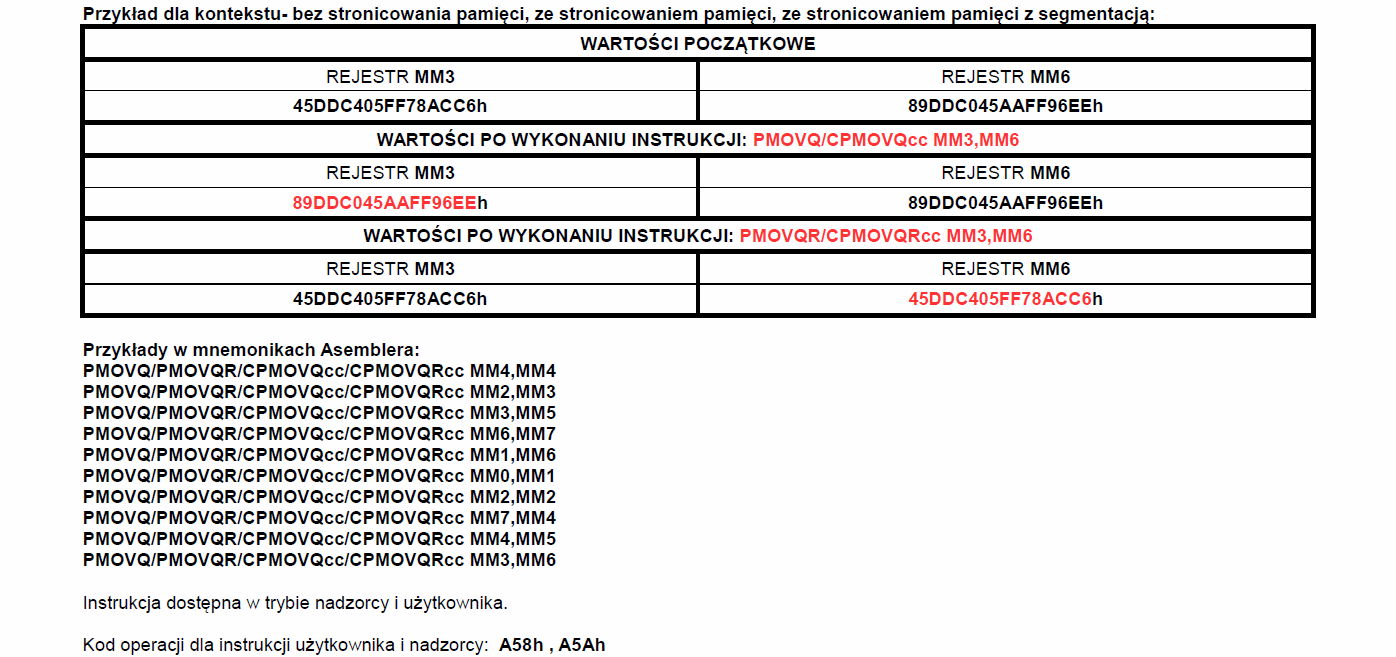 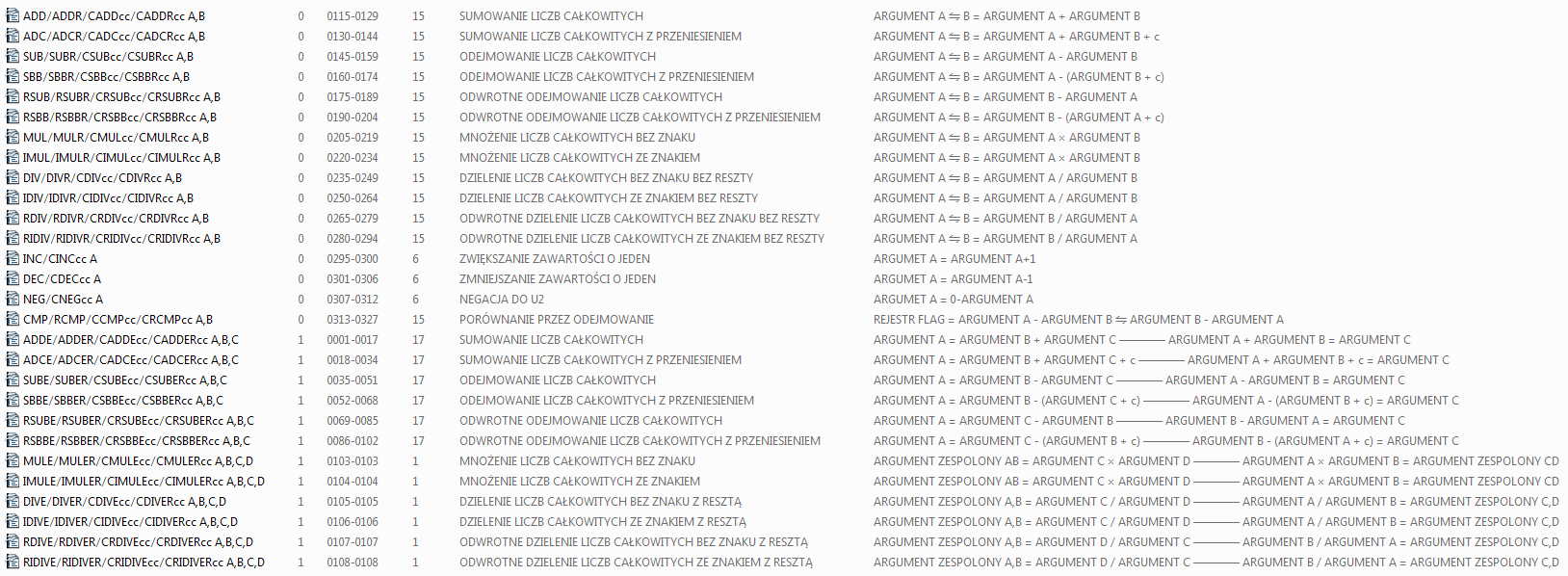 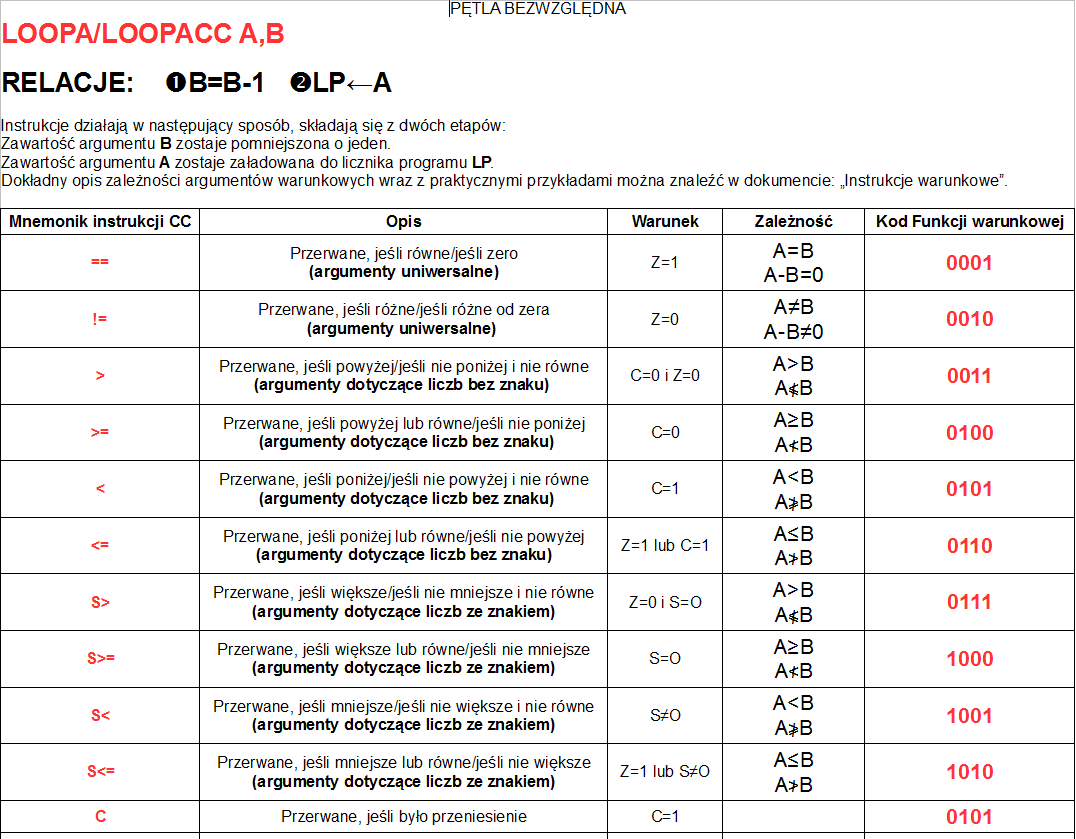 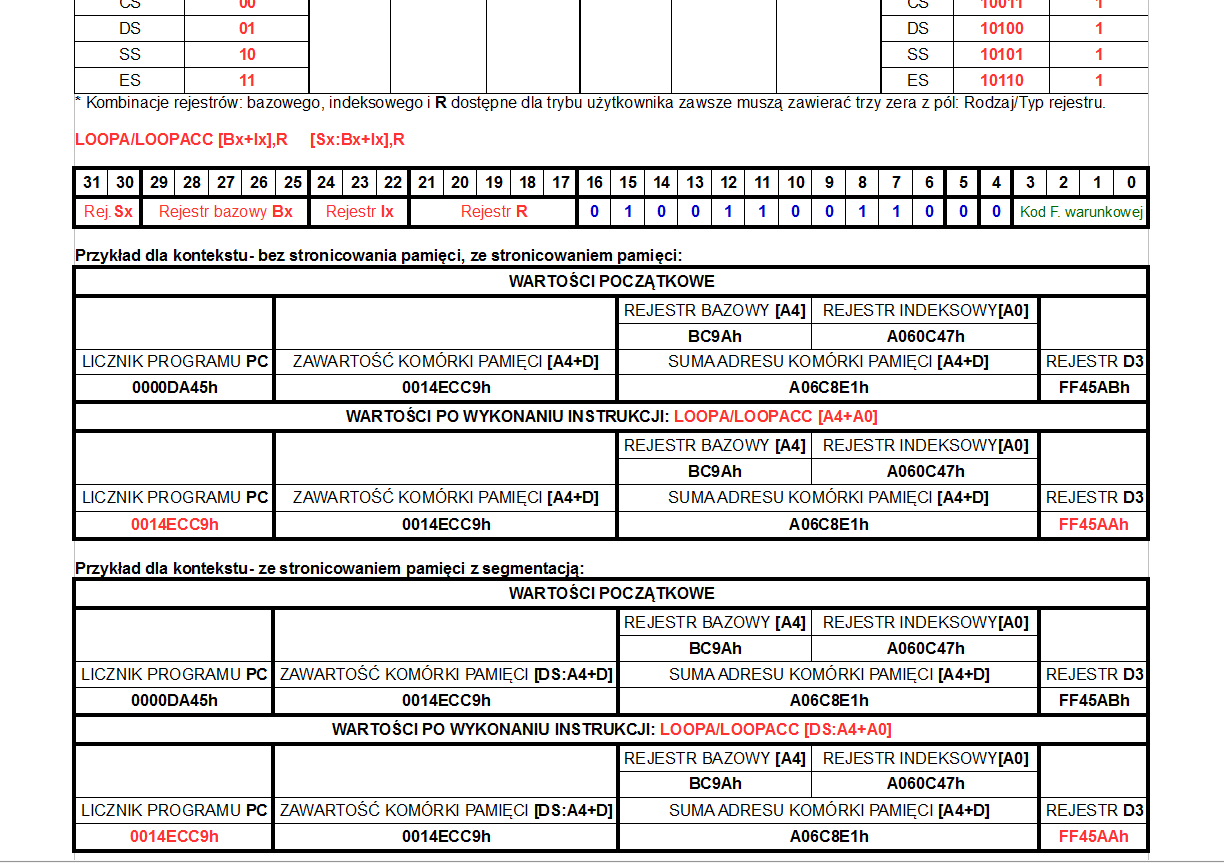 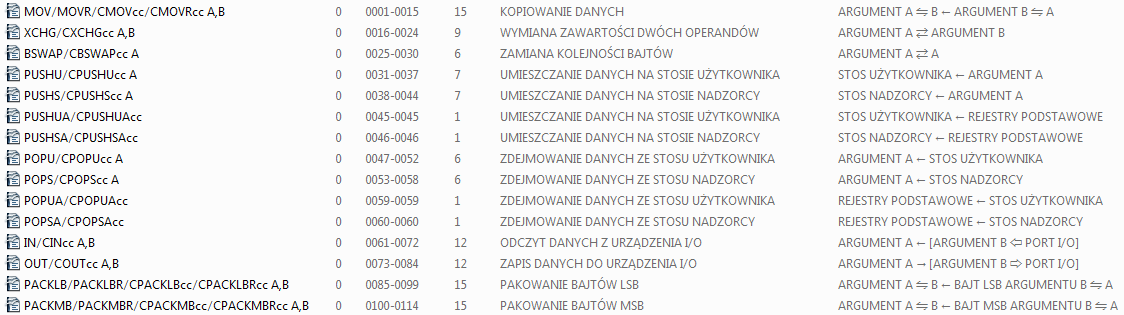 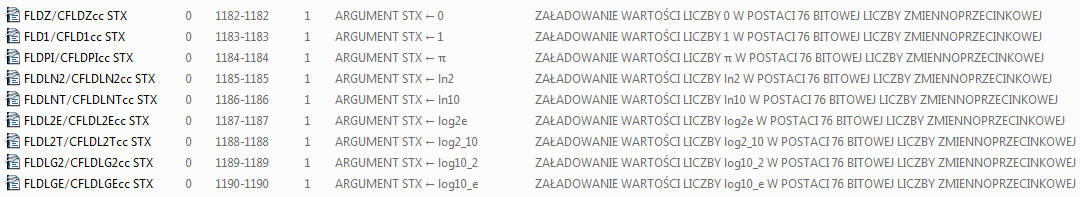 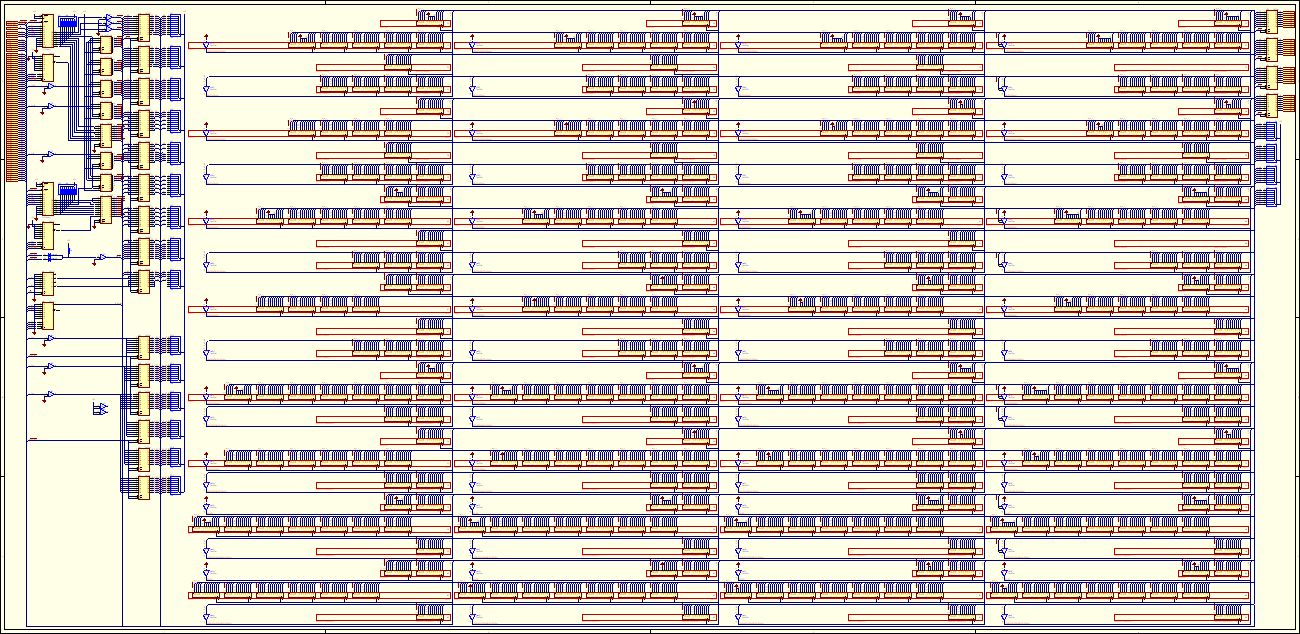 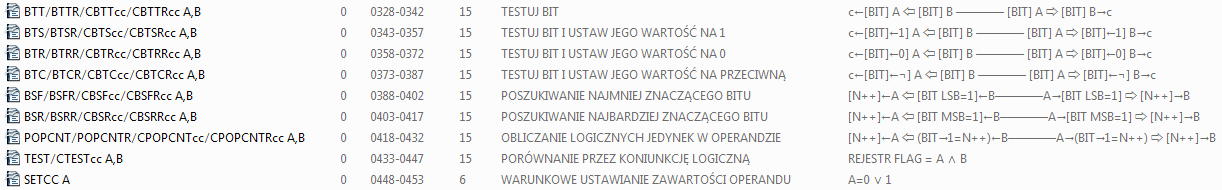 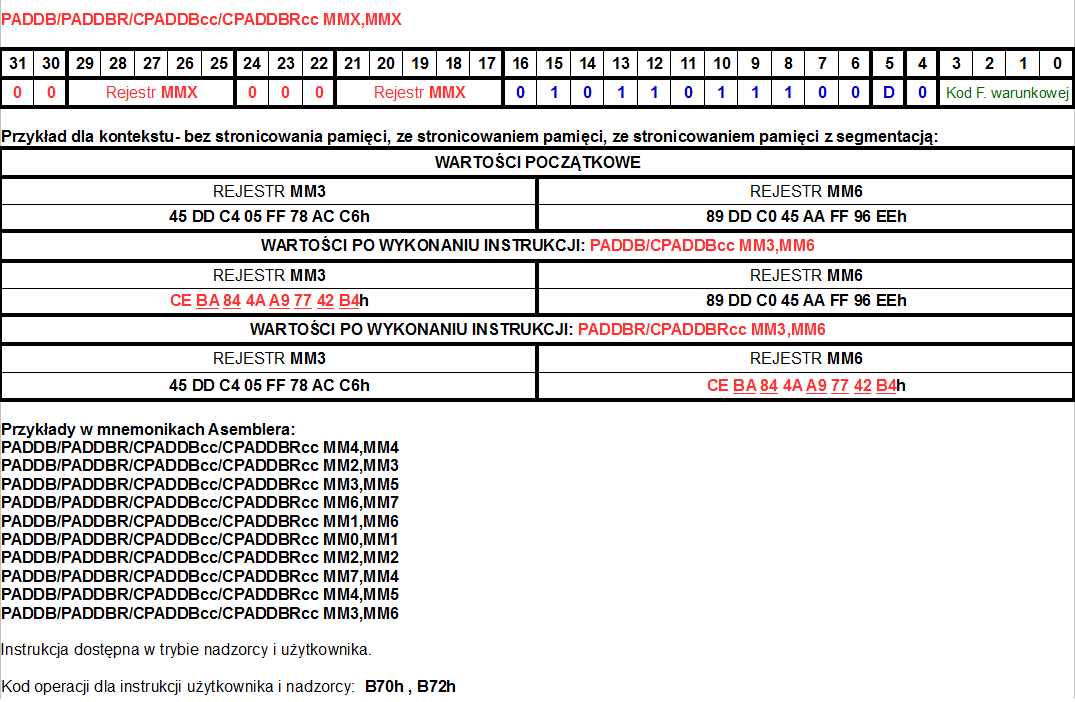 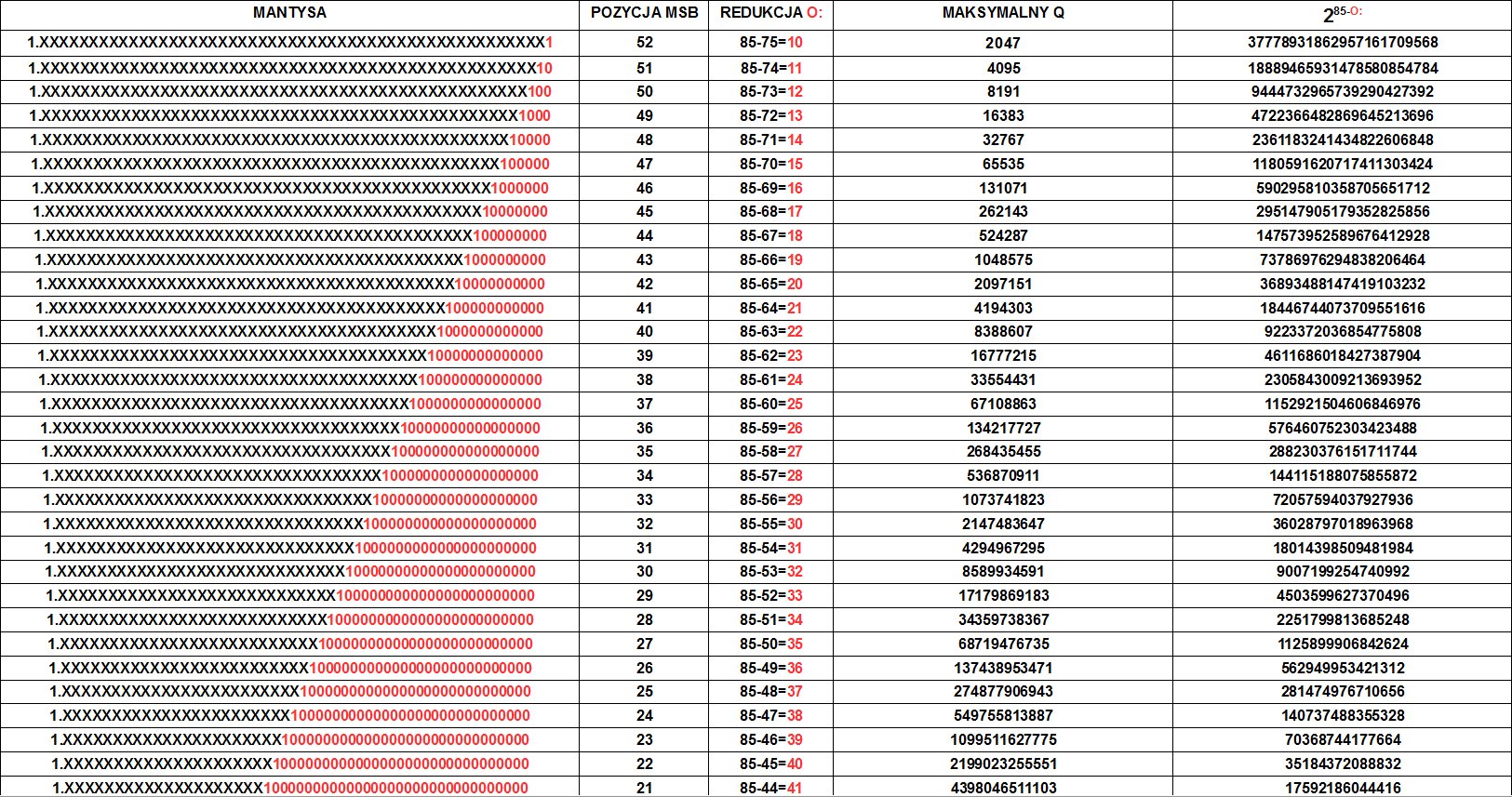 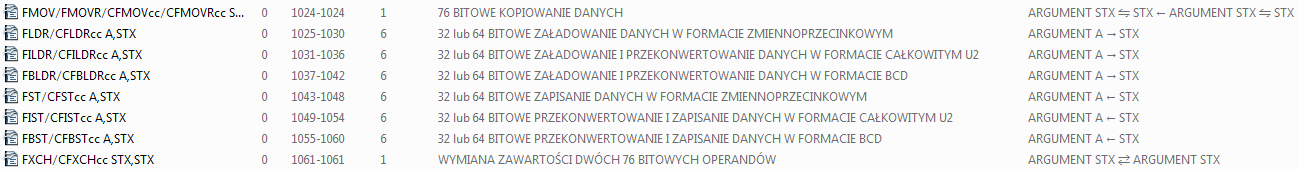 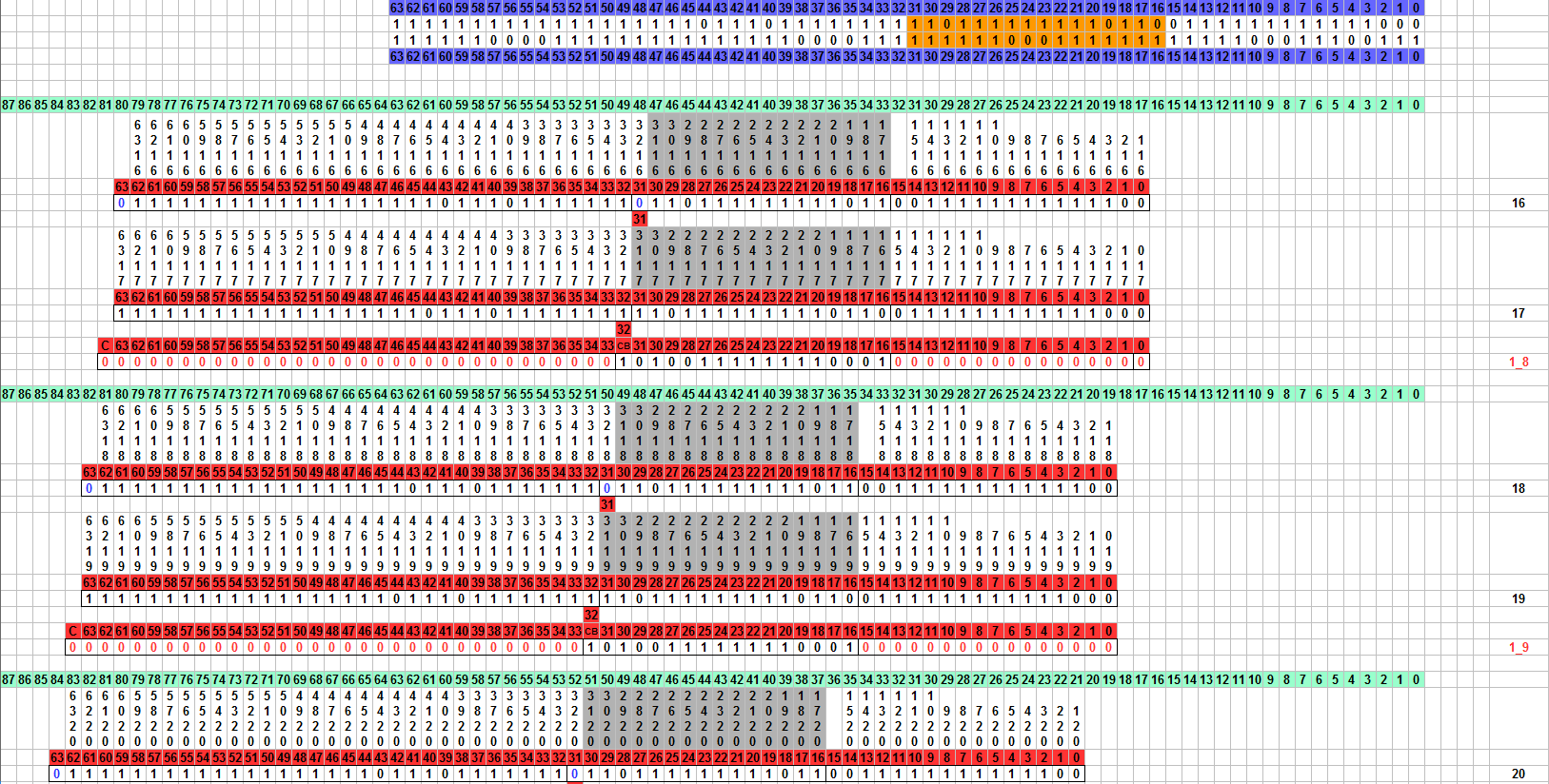 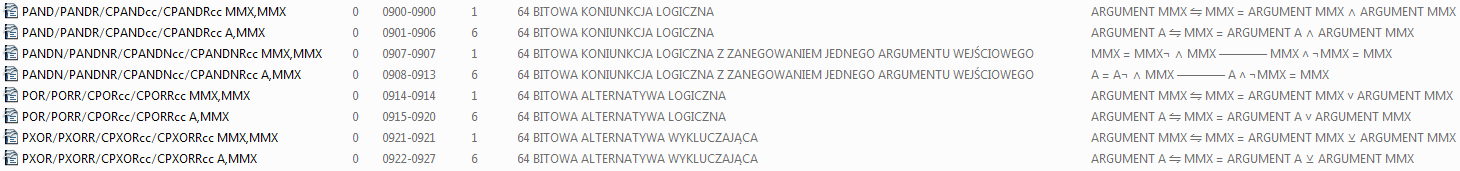 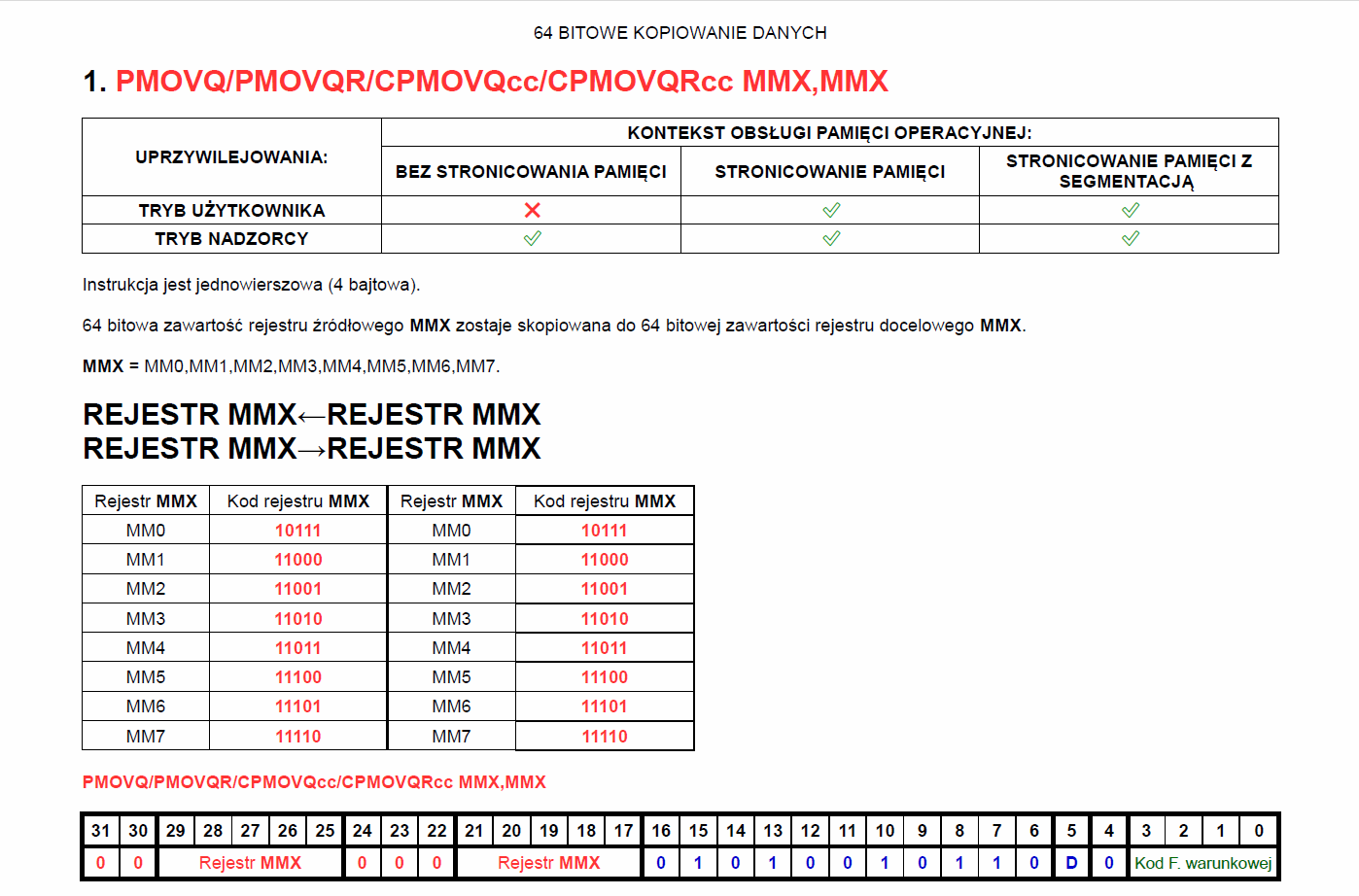 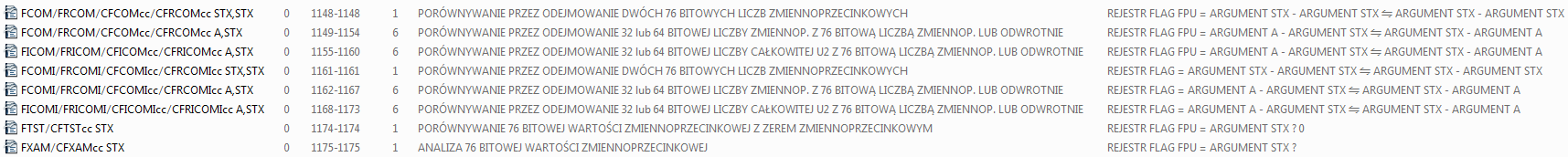 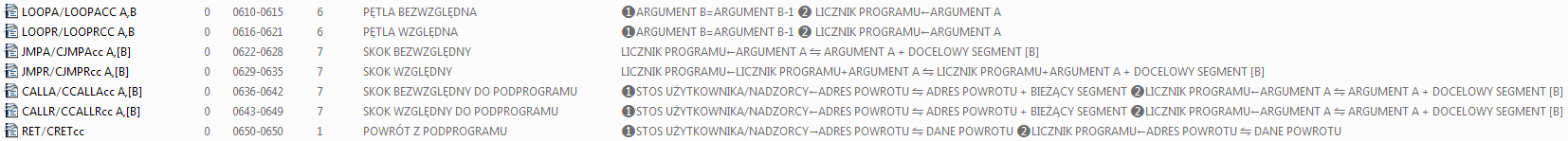 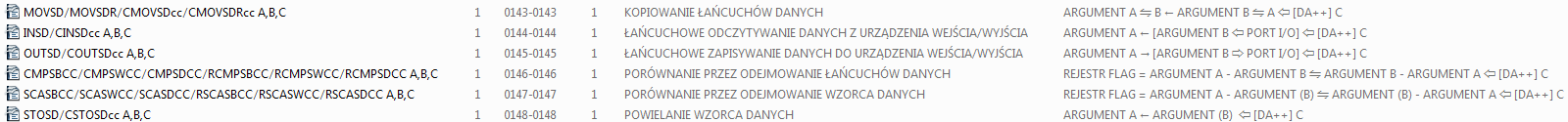 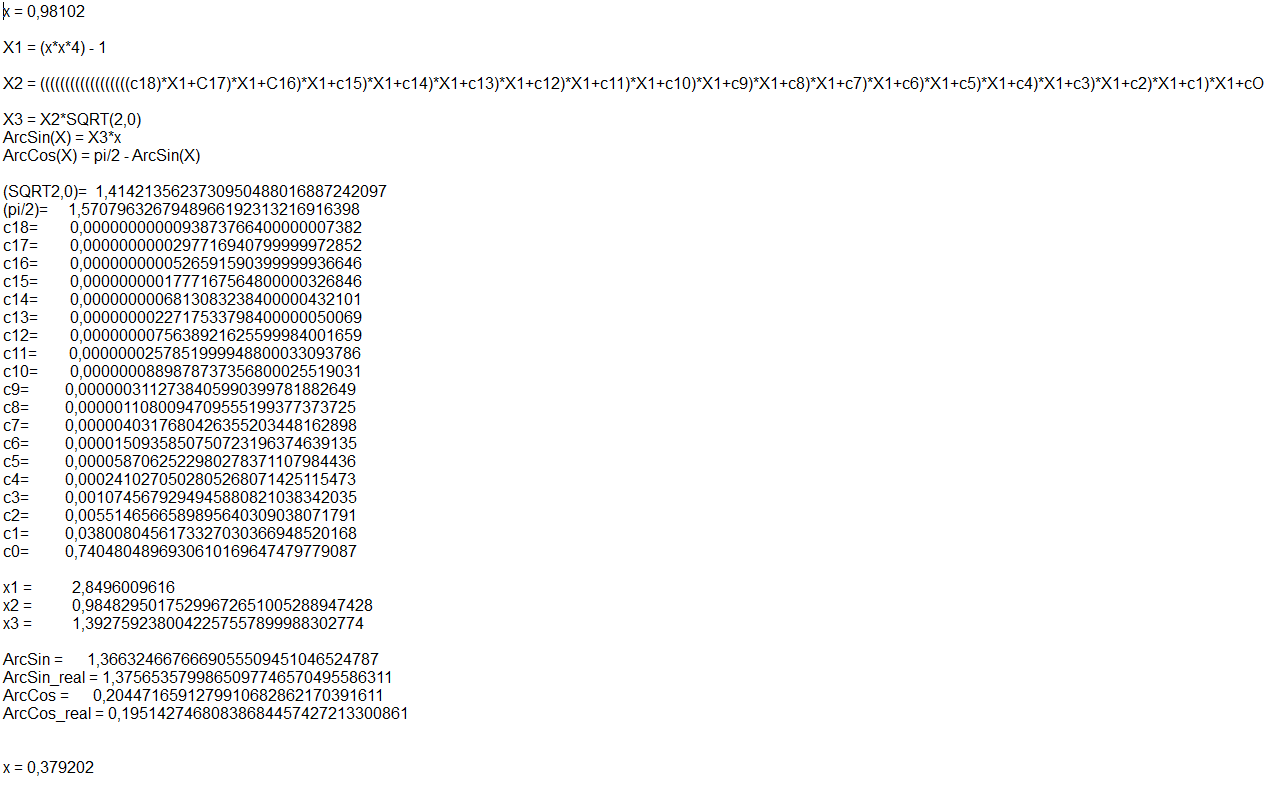 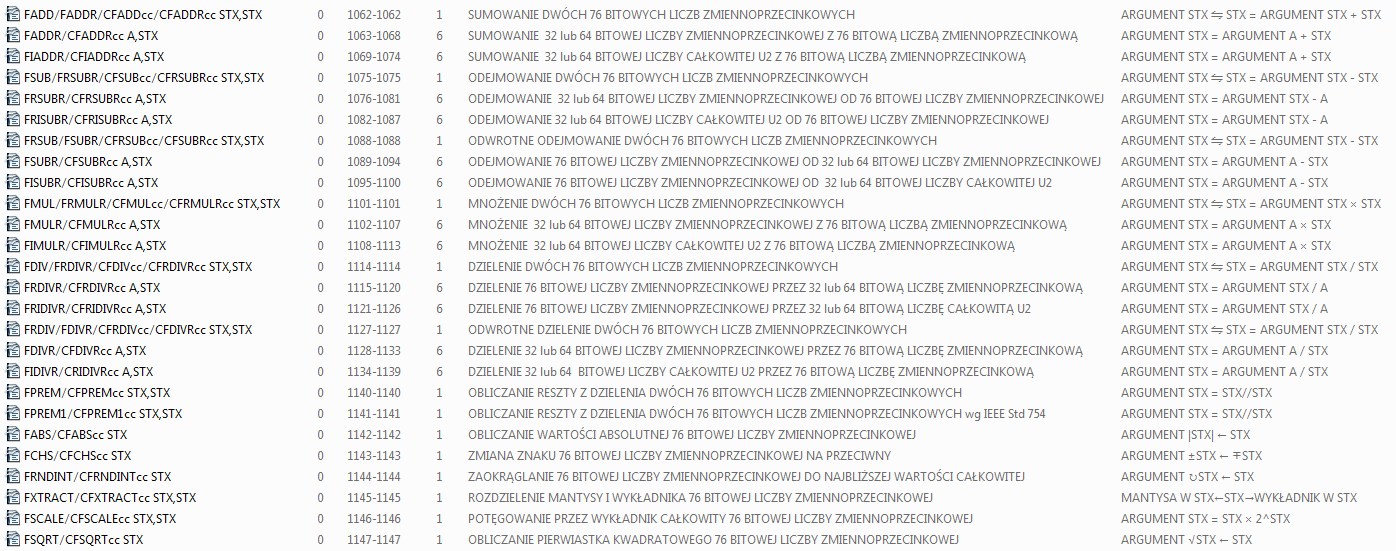 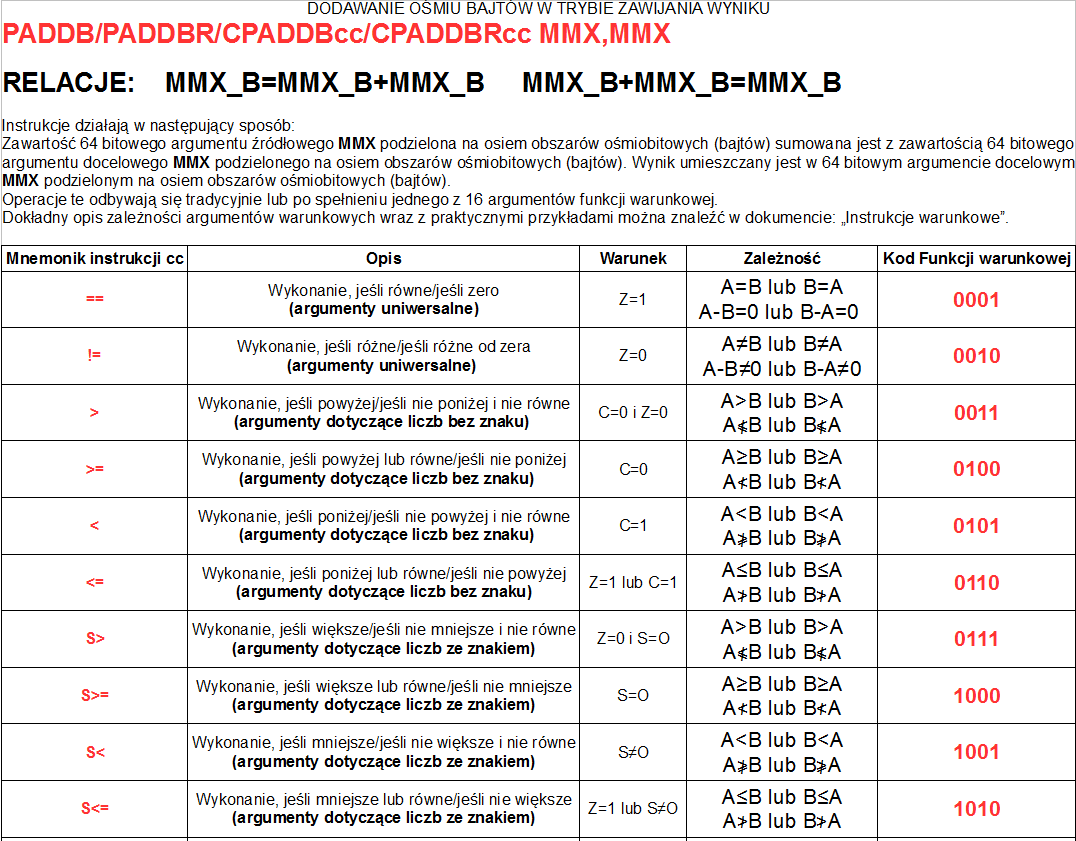 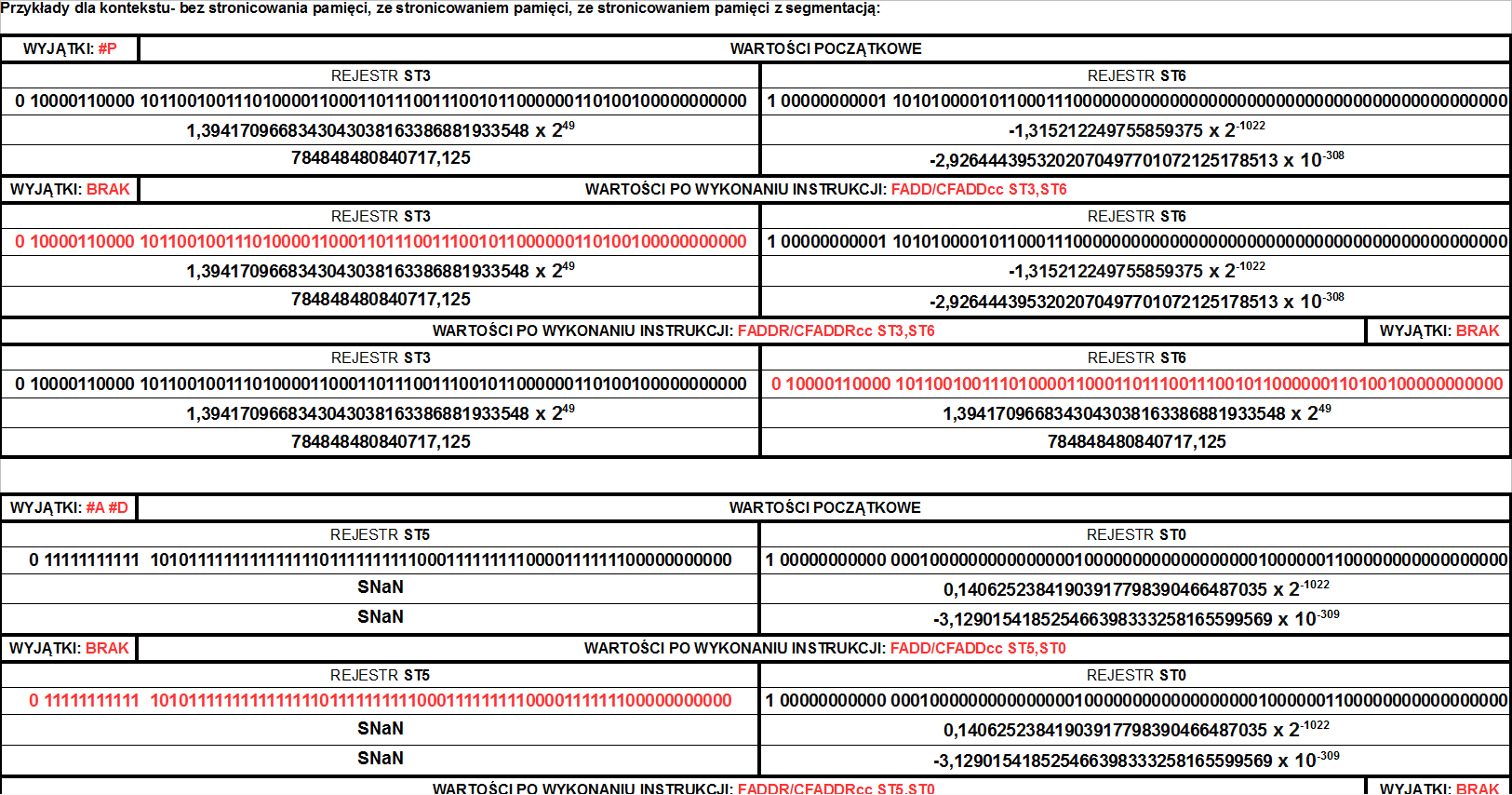 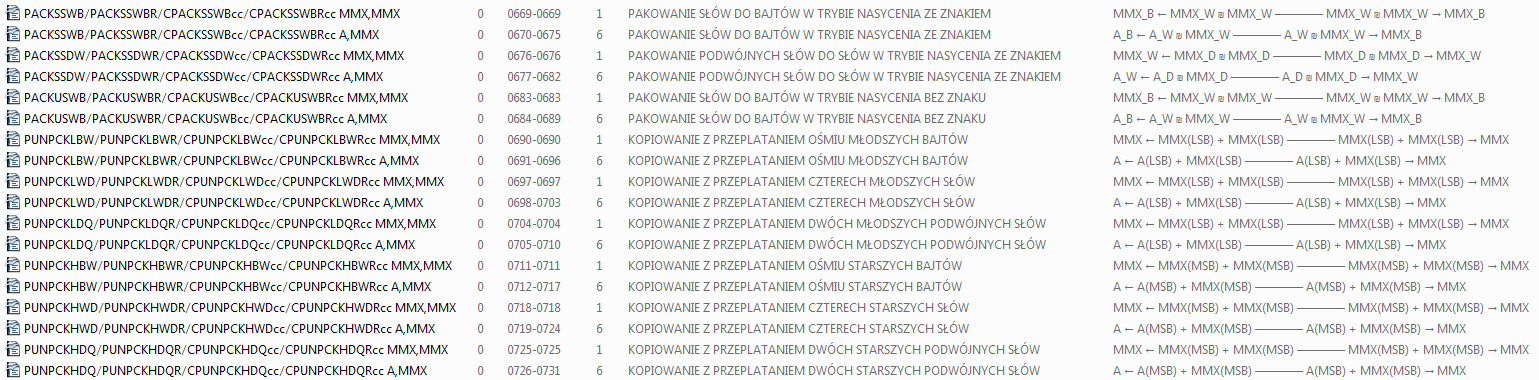 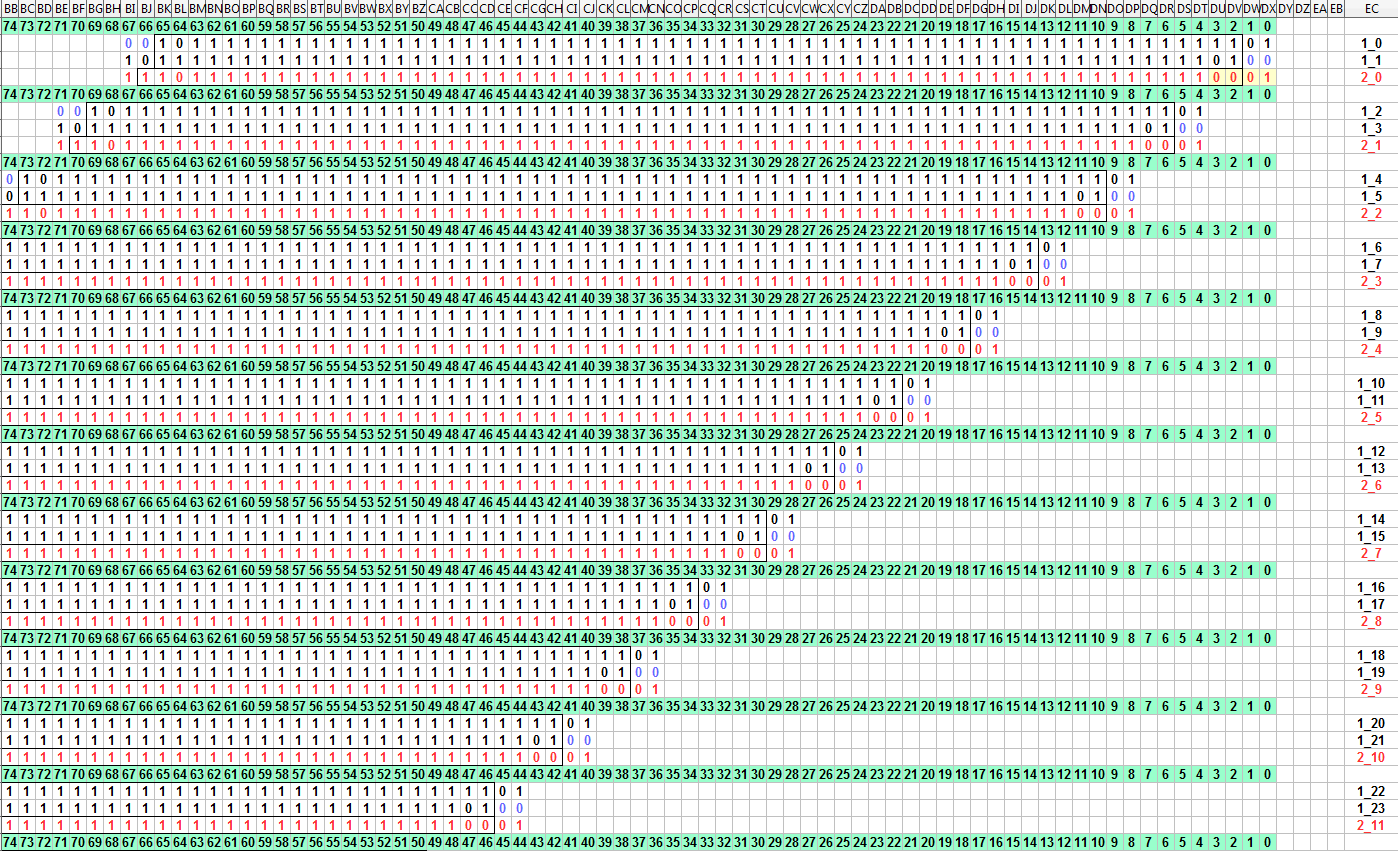 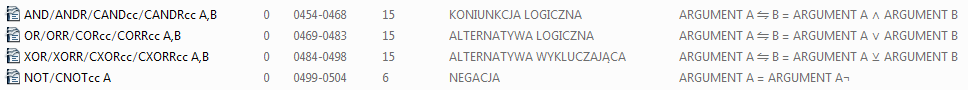 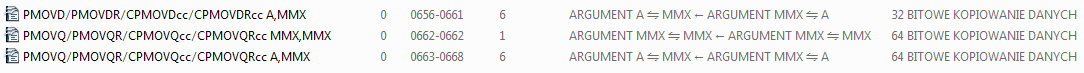 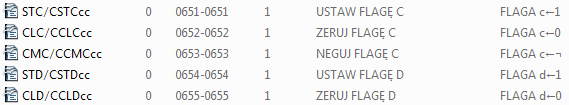 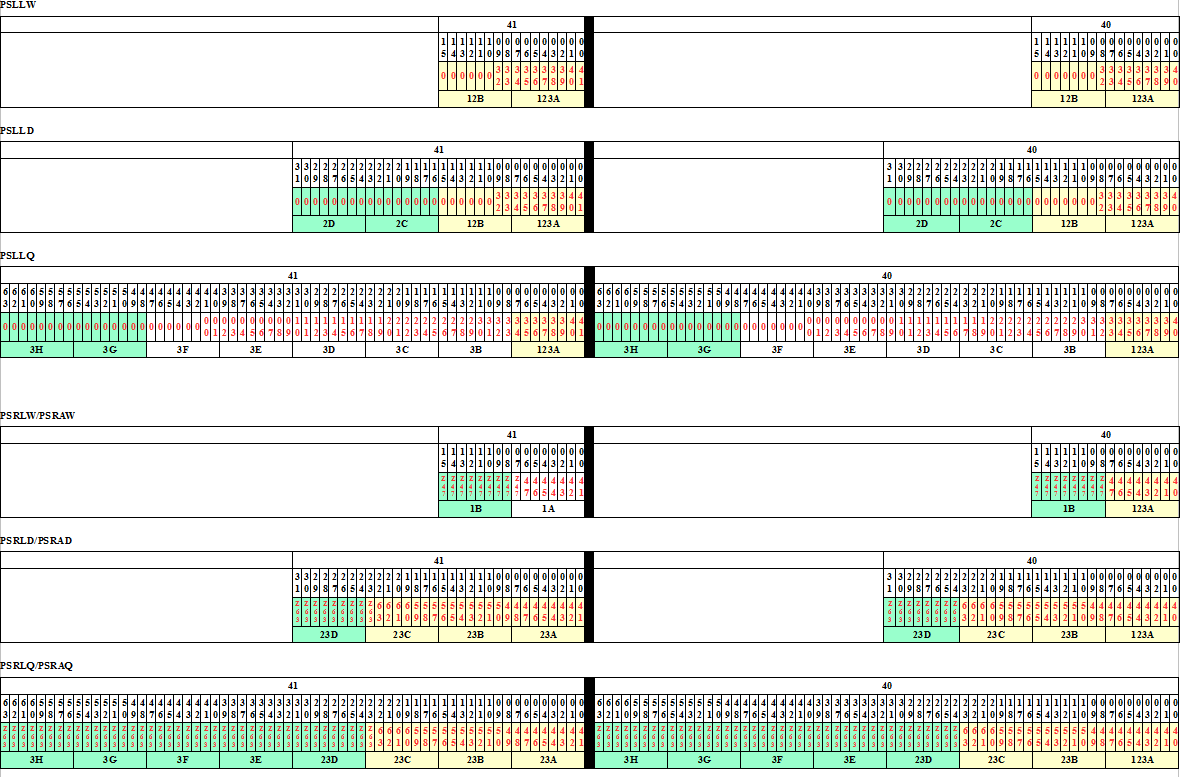 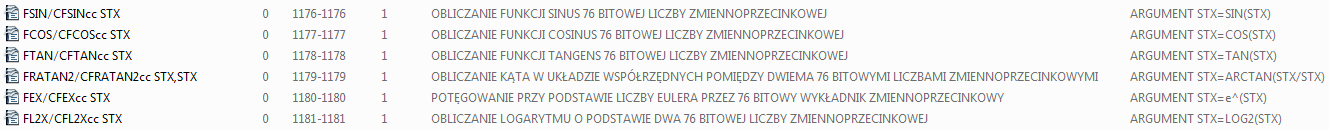 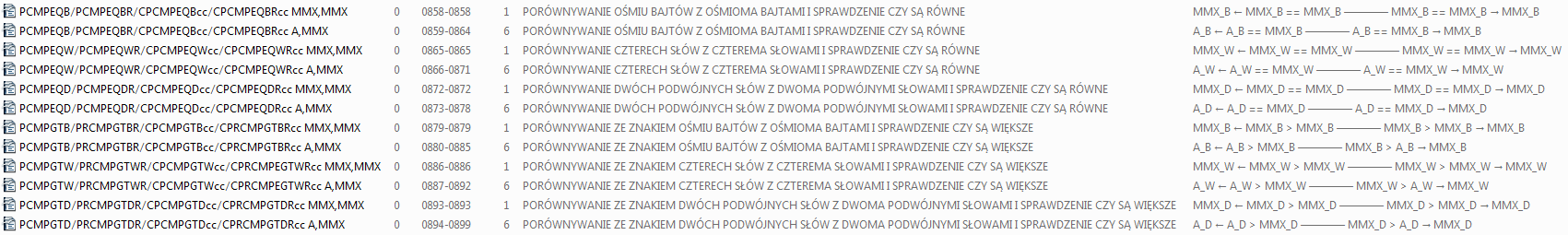 NOWY CEL
 KOMPUTER NA UKŁADACH TTL
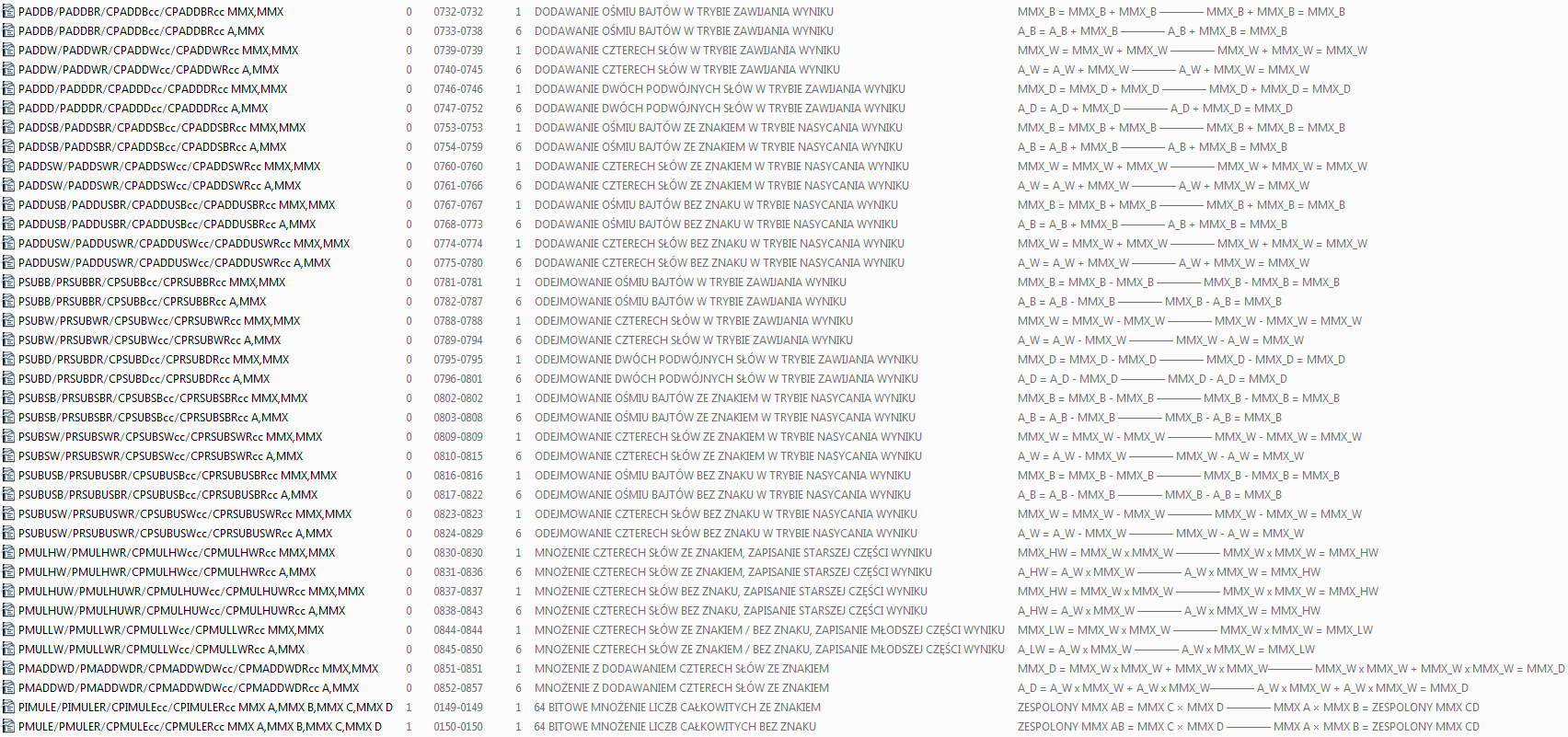 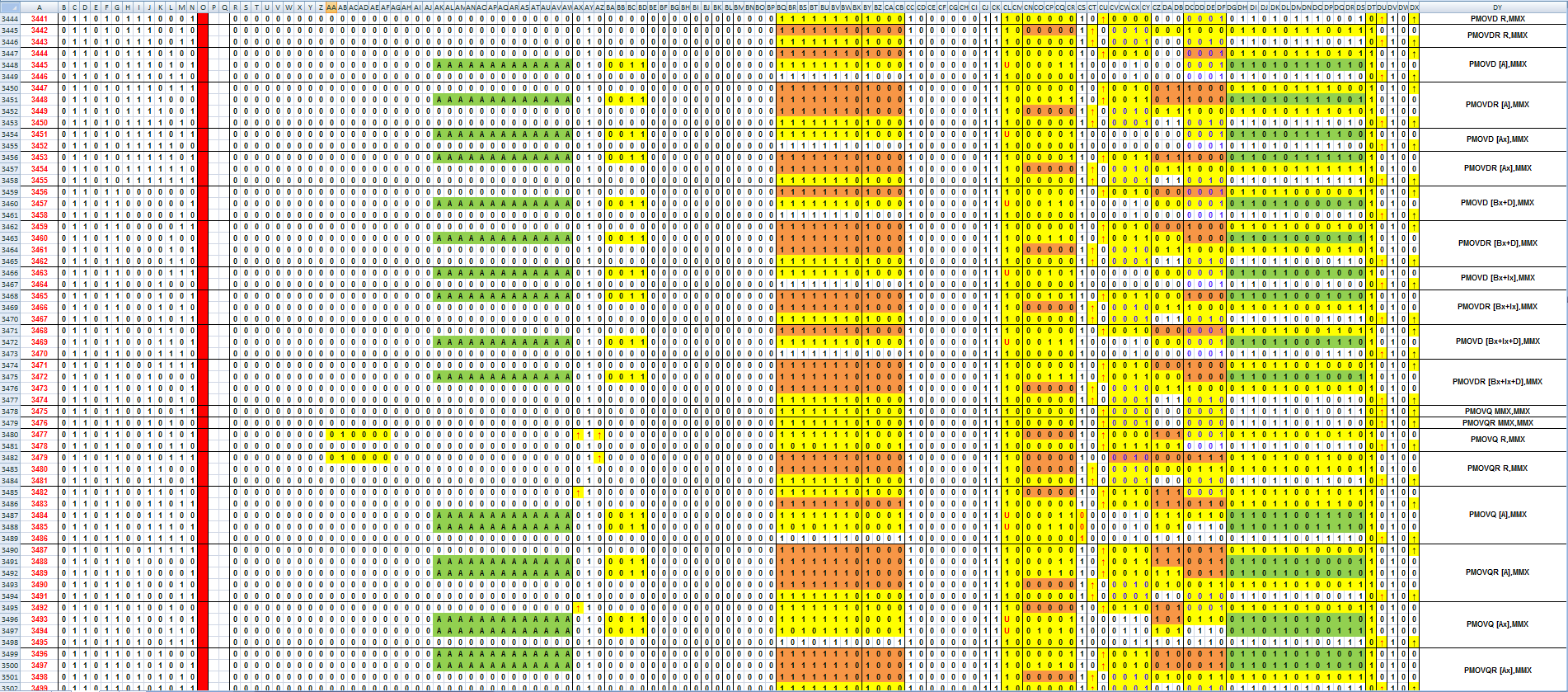 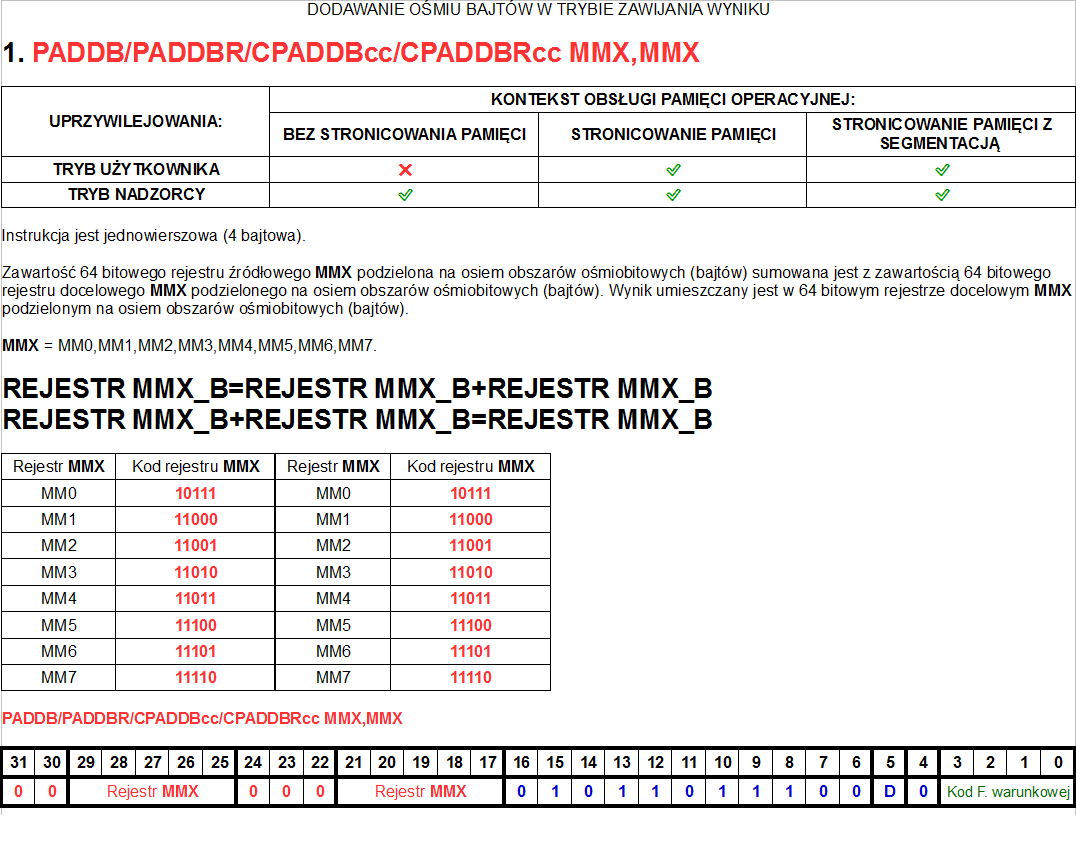 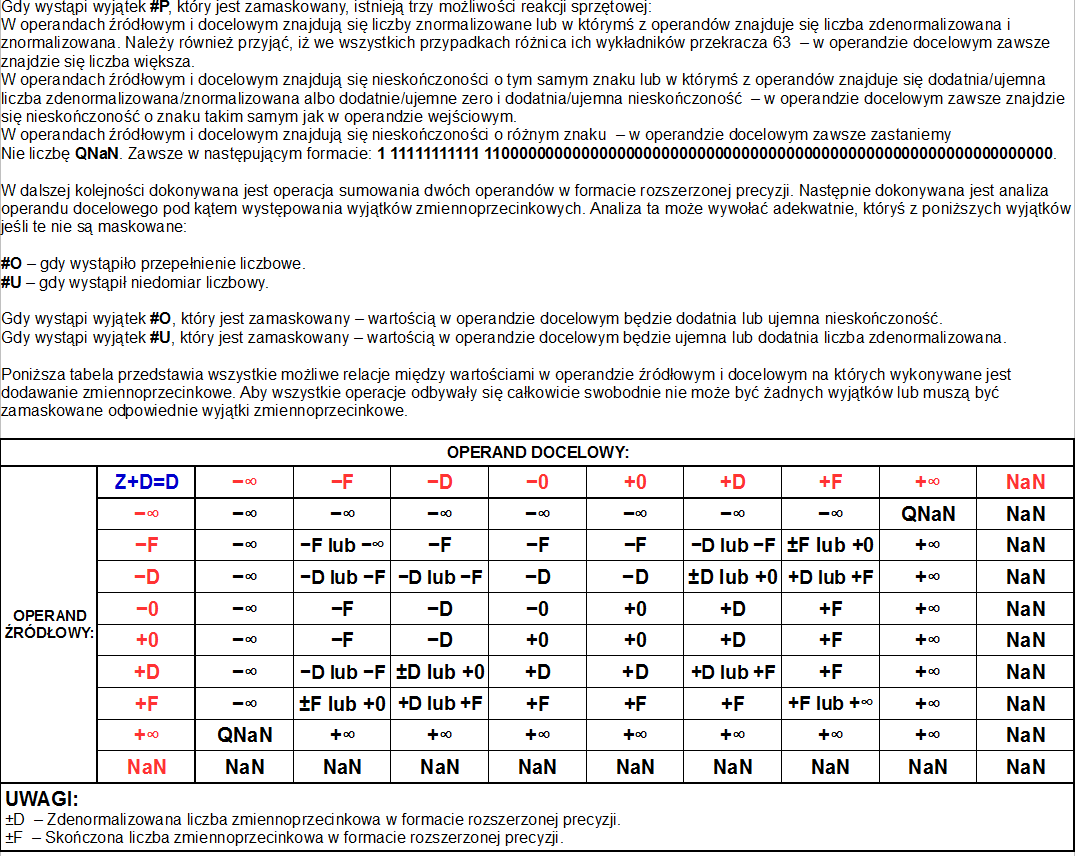 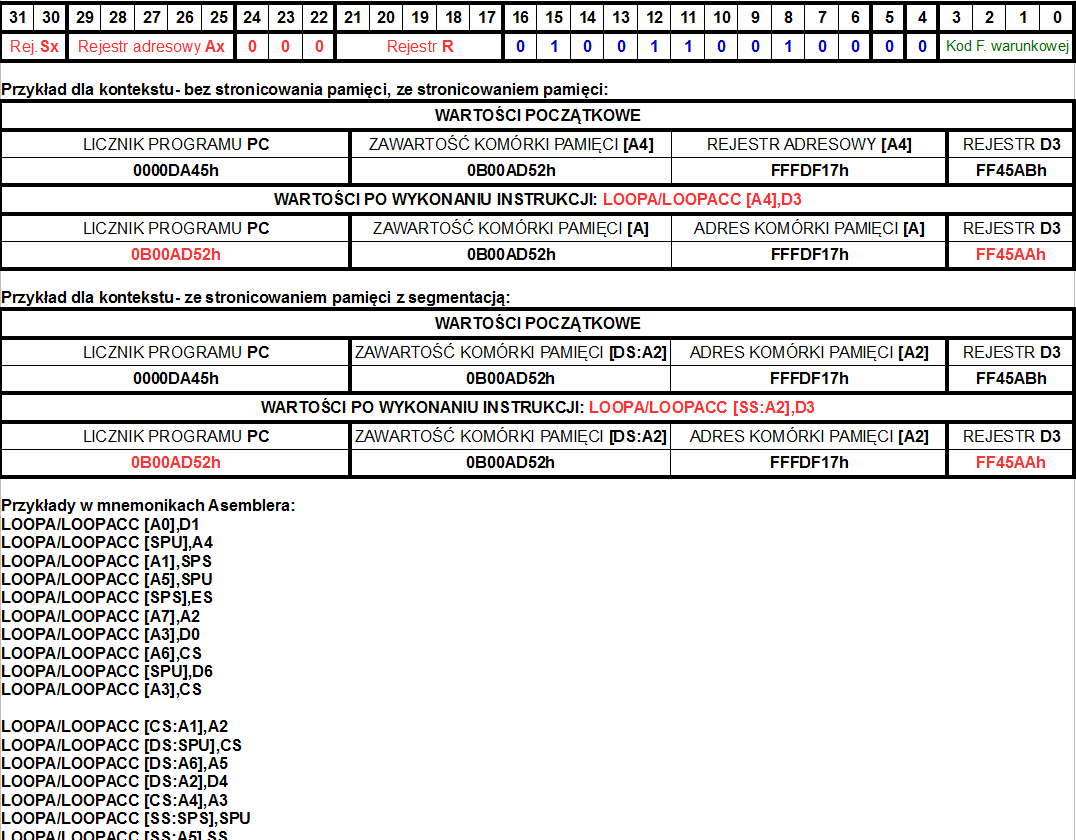 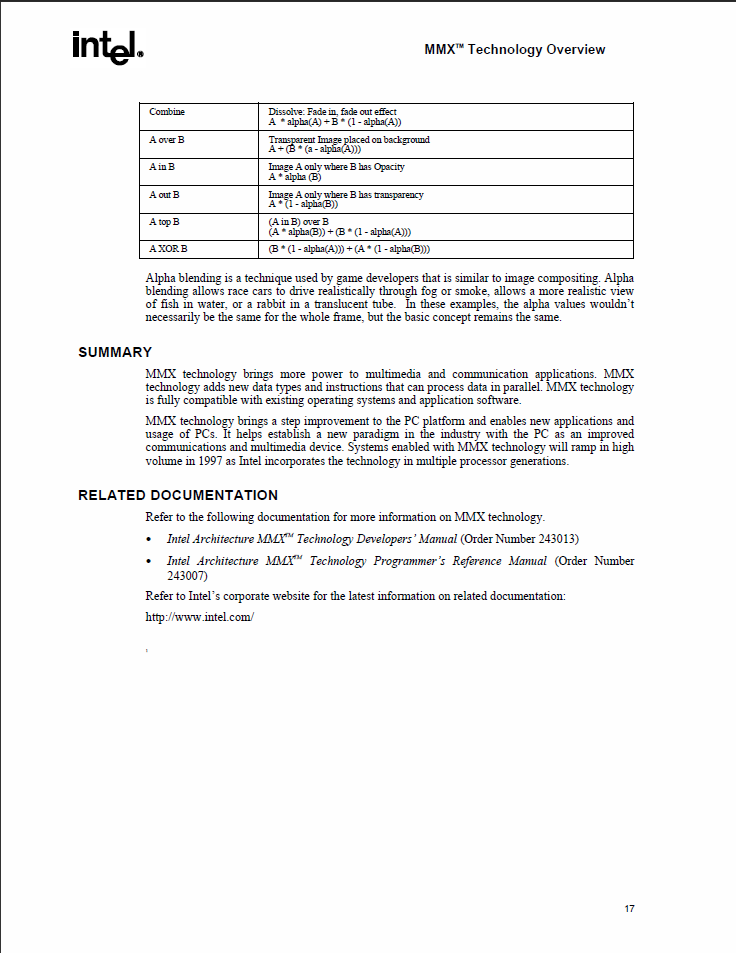 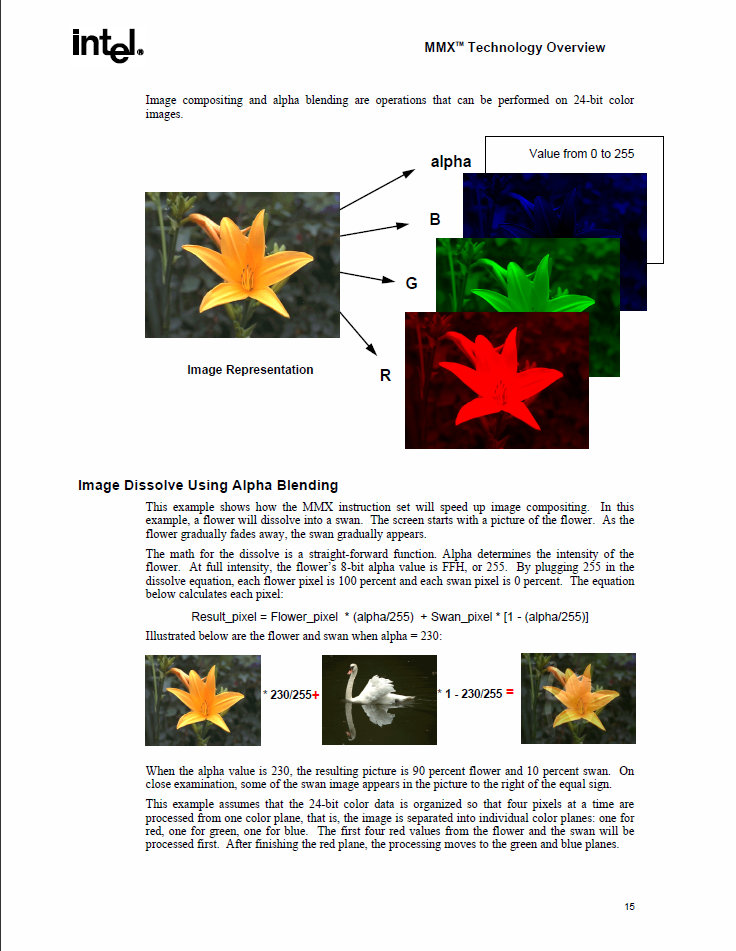 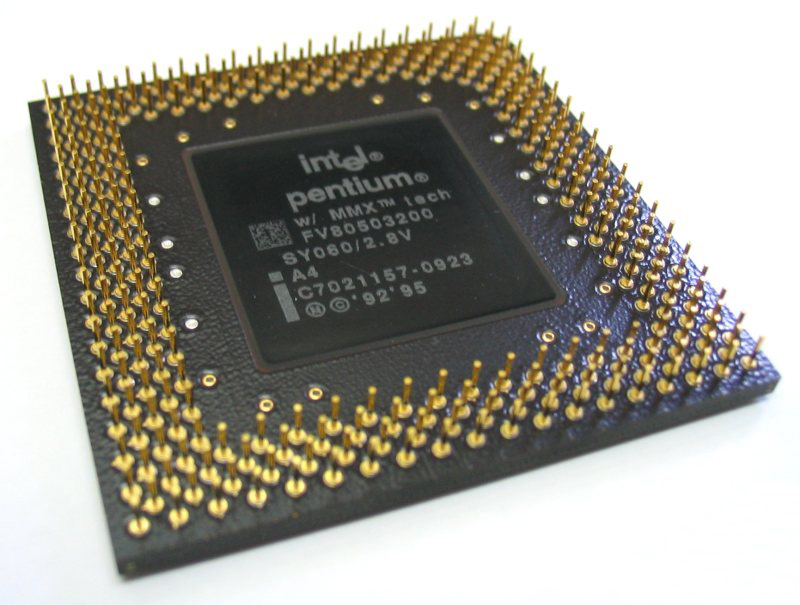 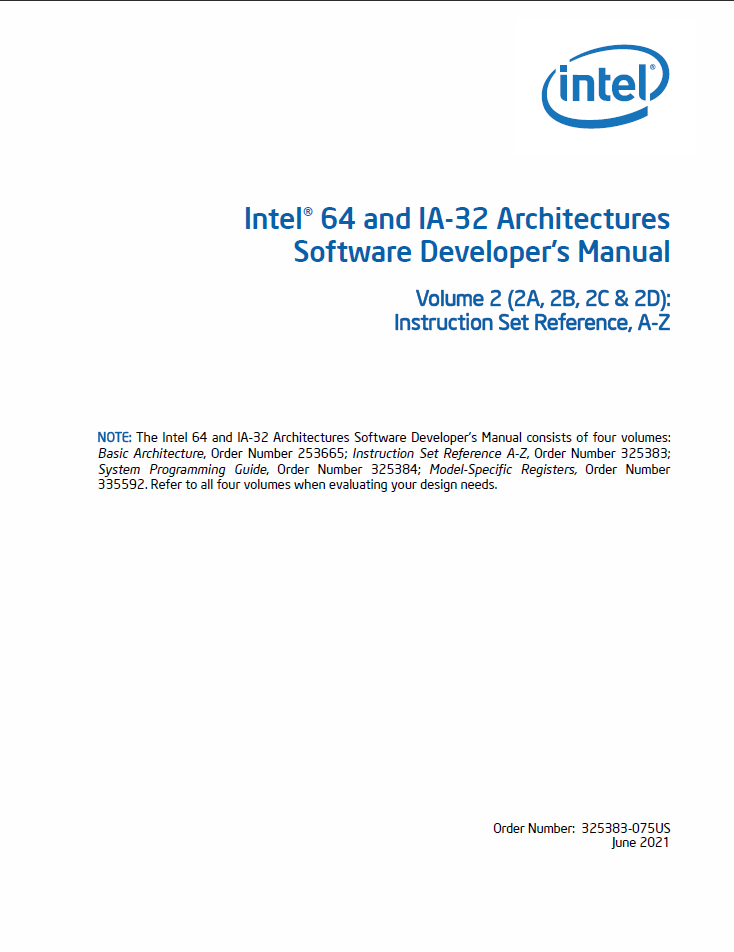 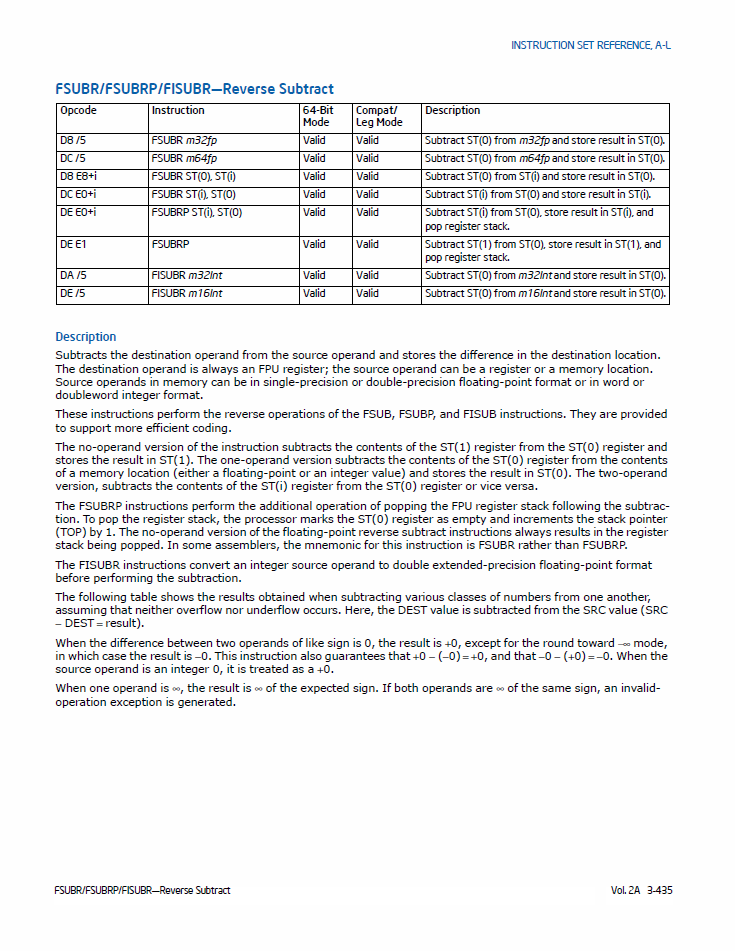 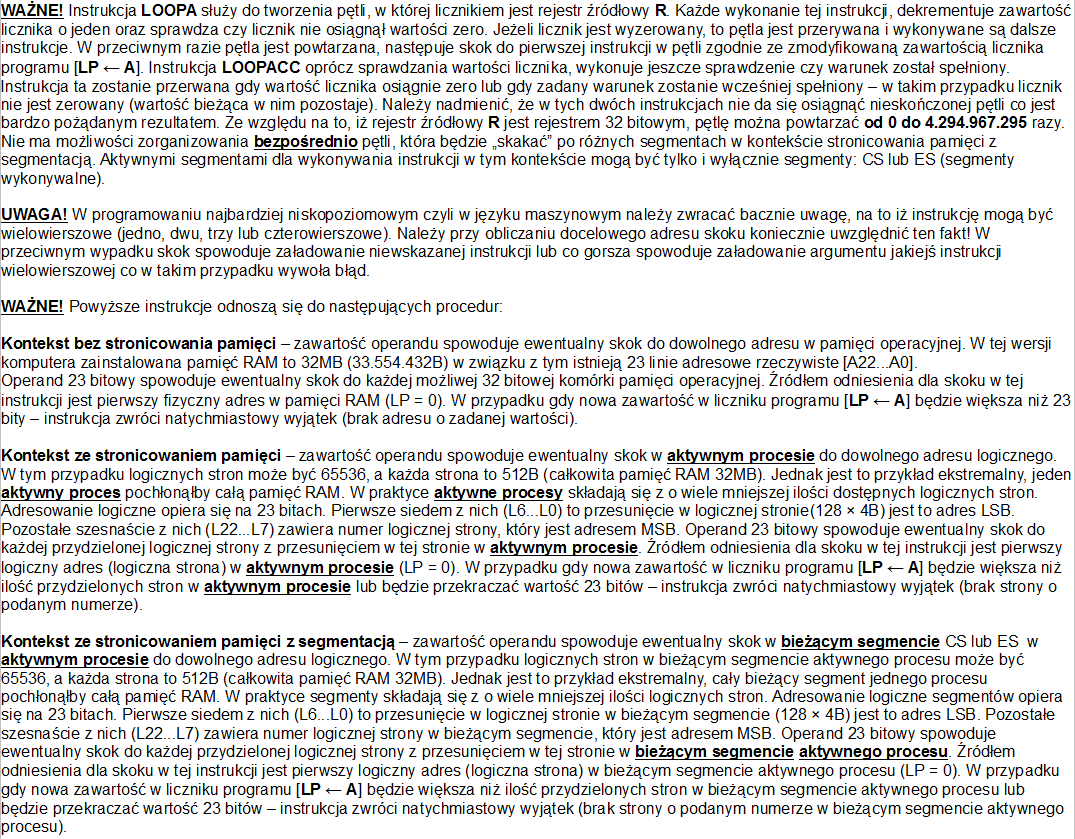 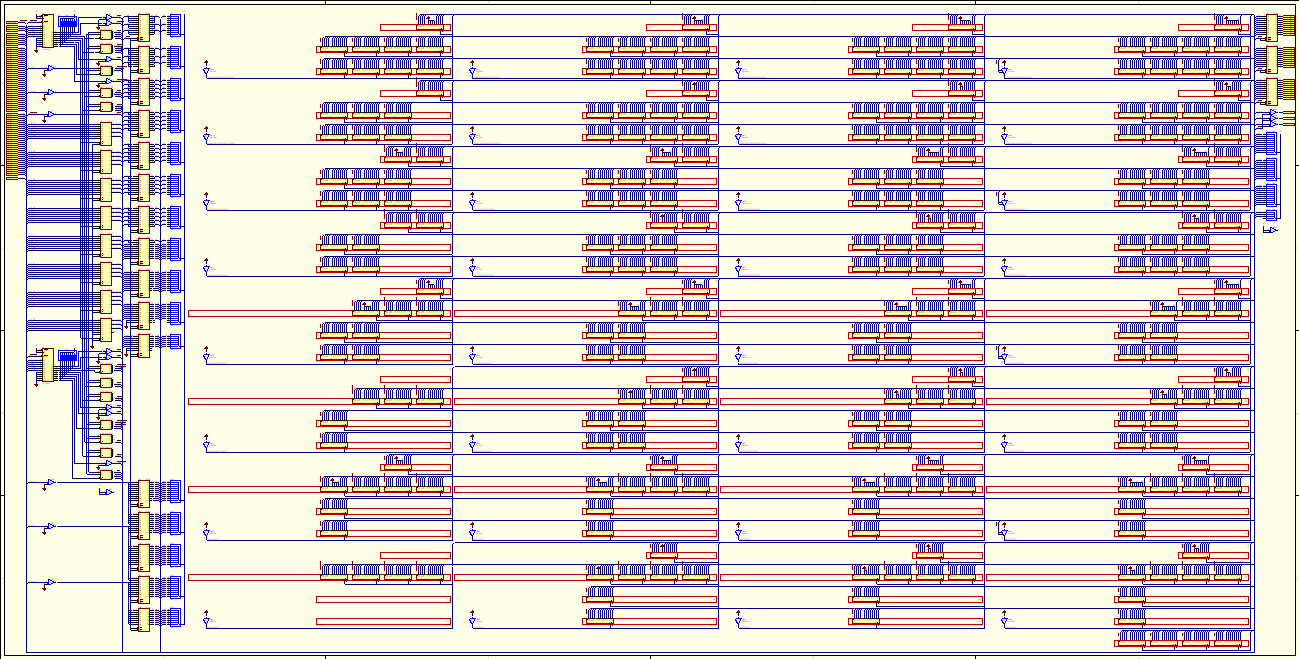 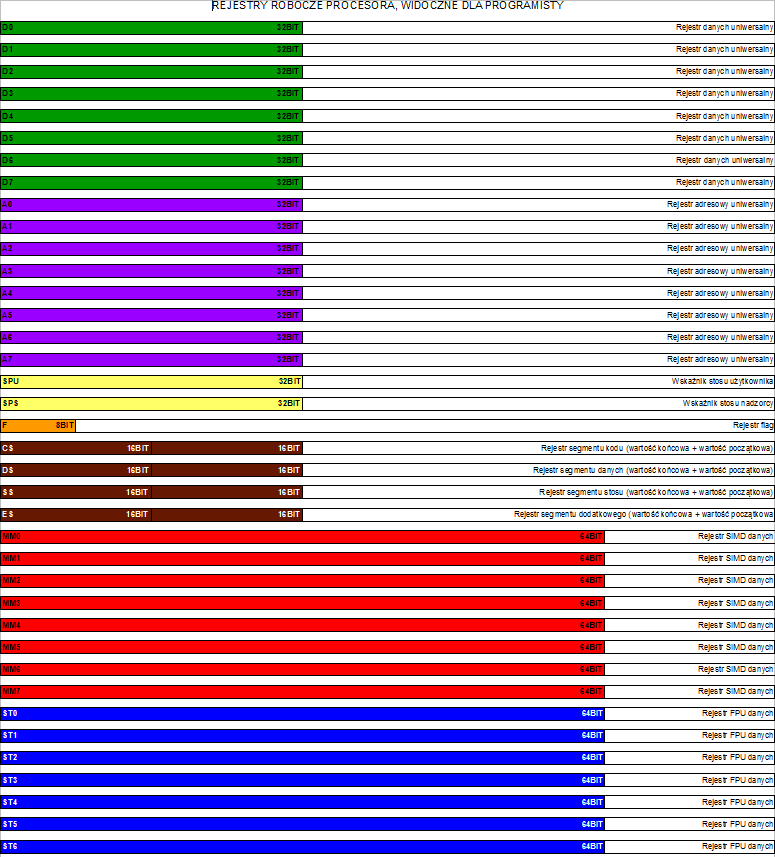 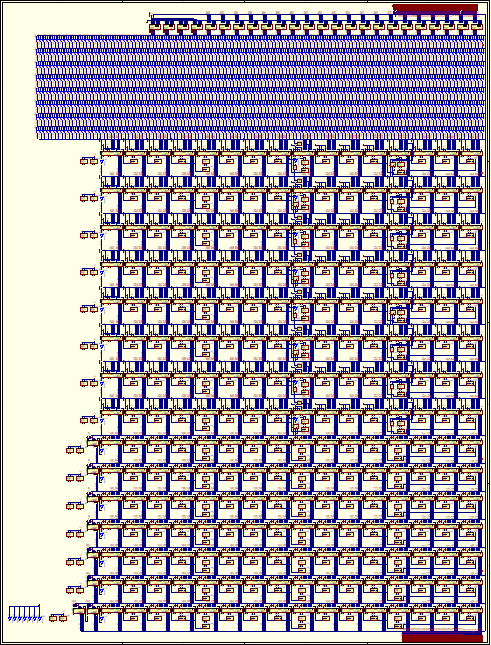 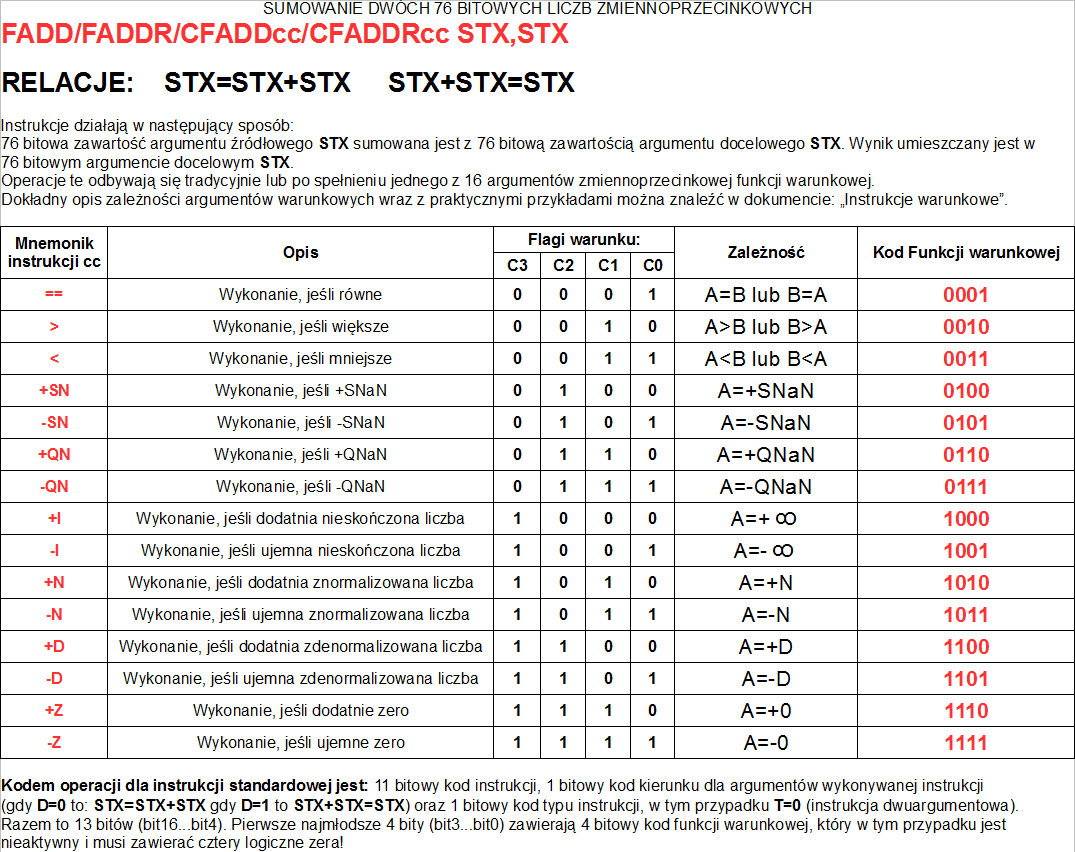 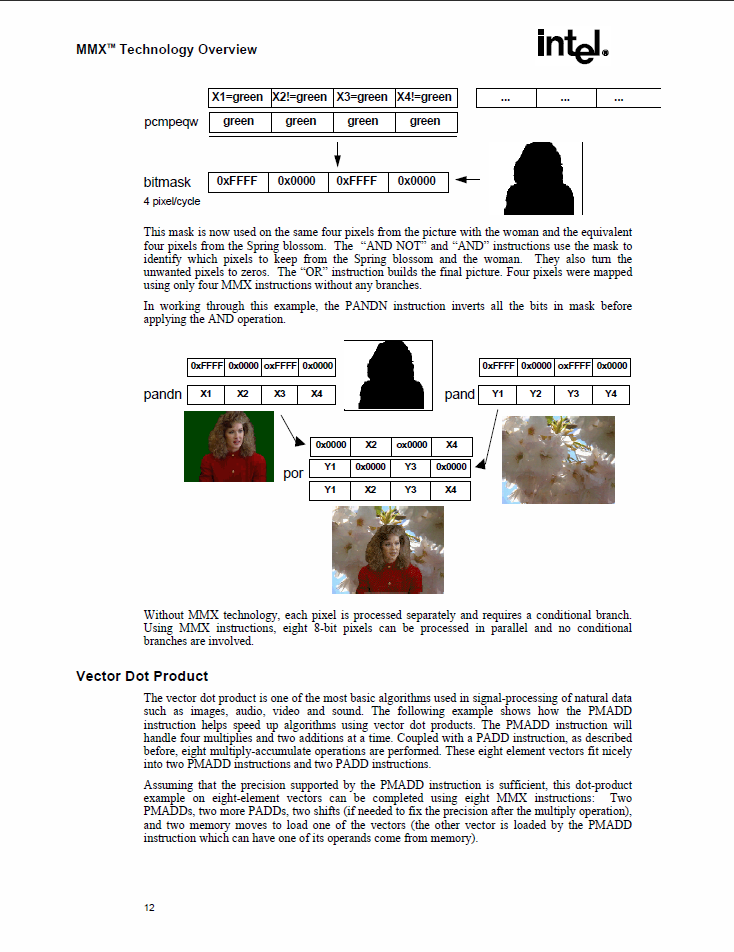 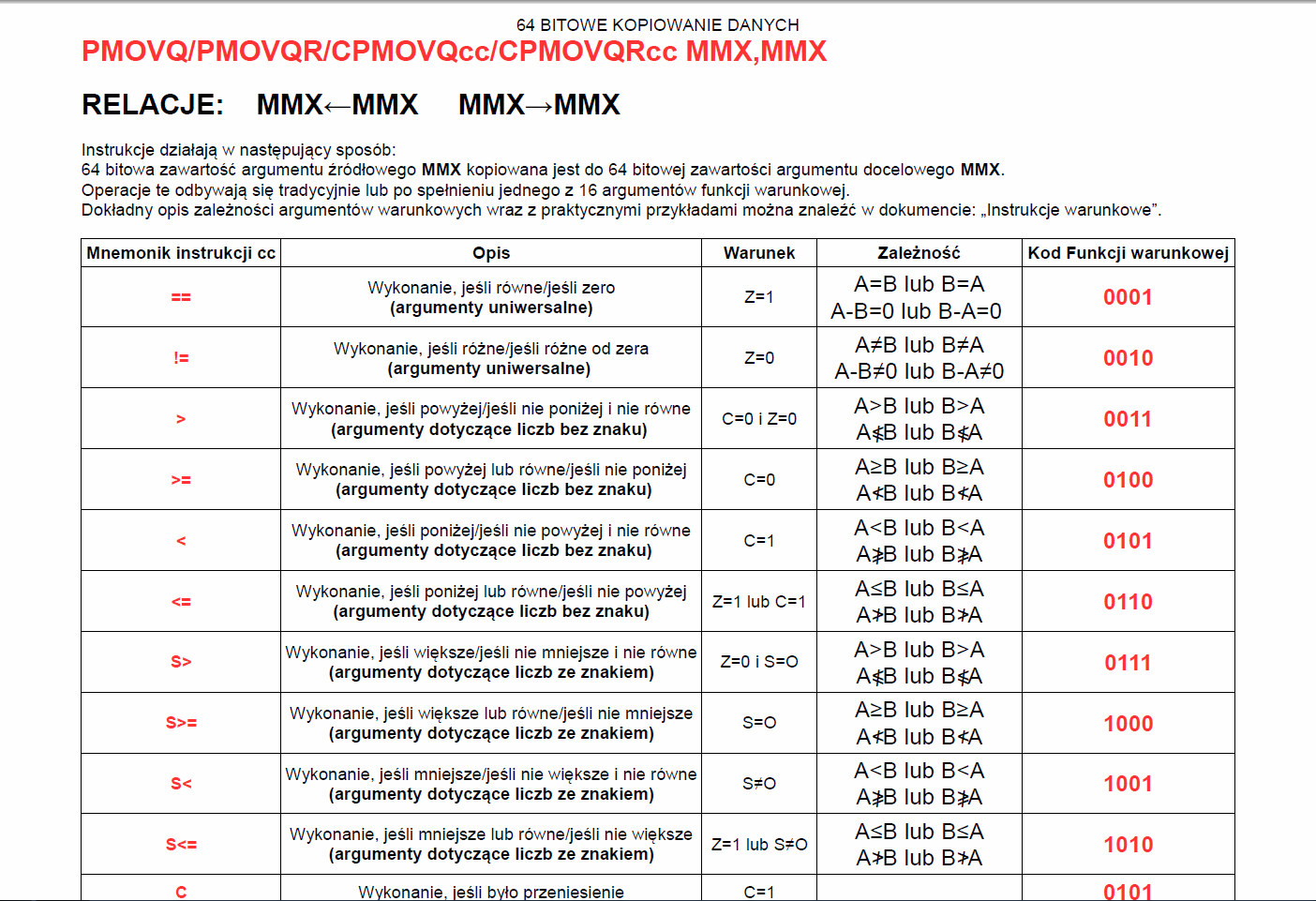 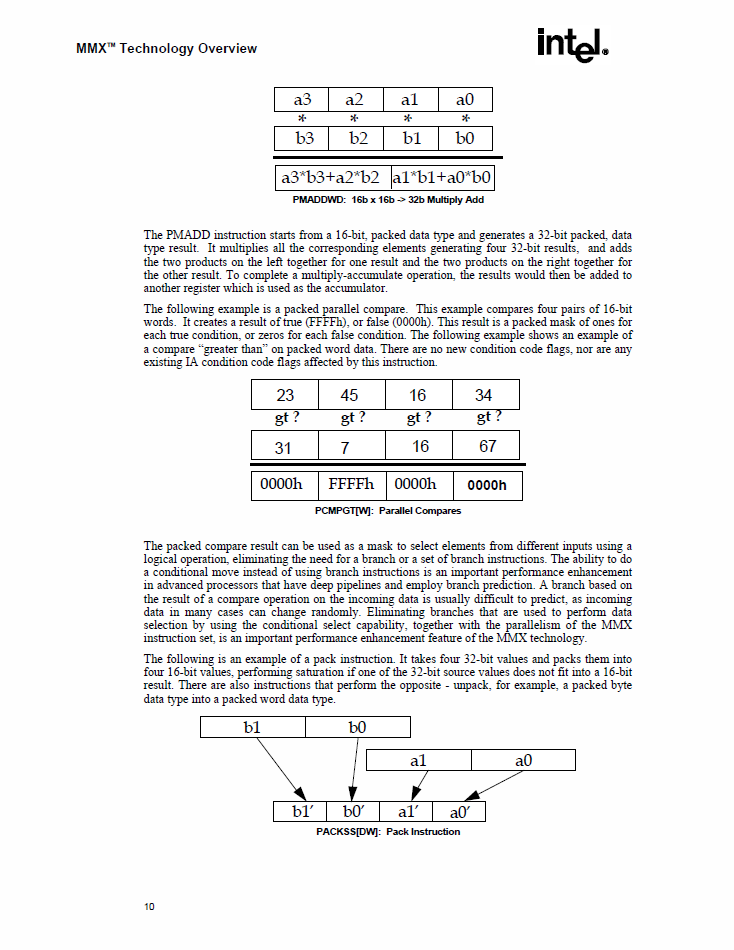 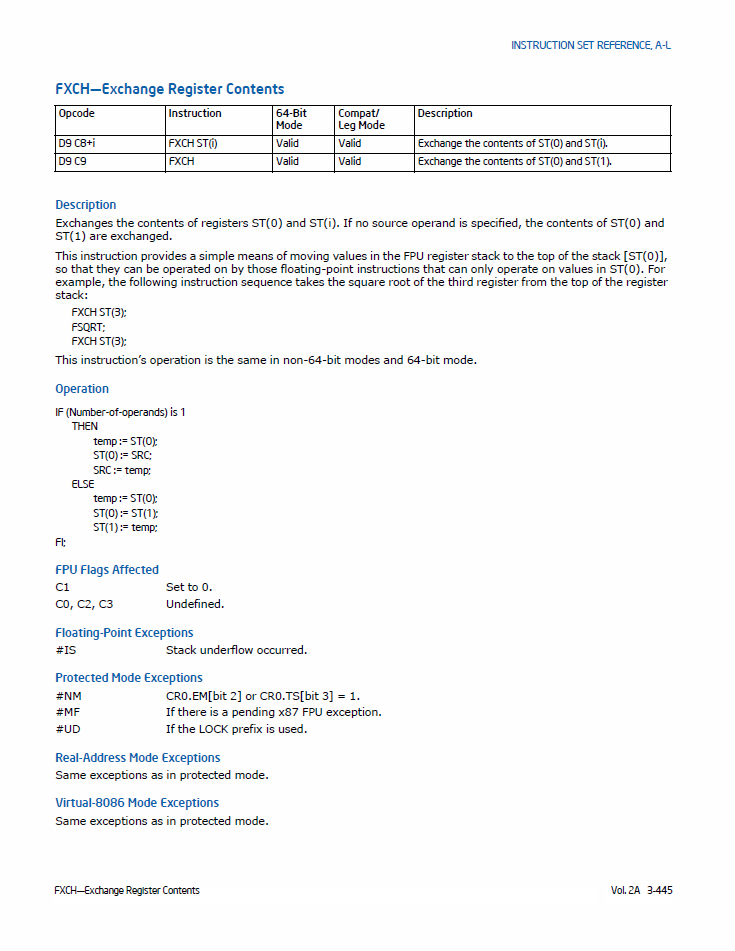 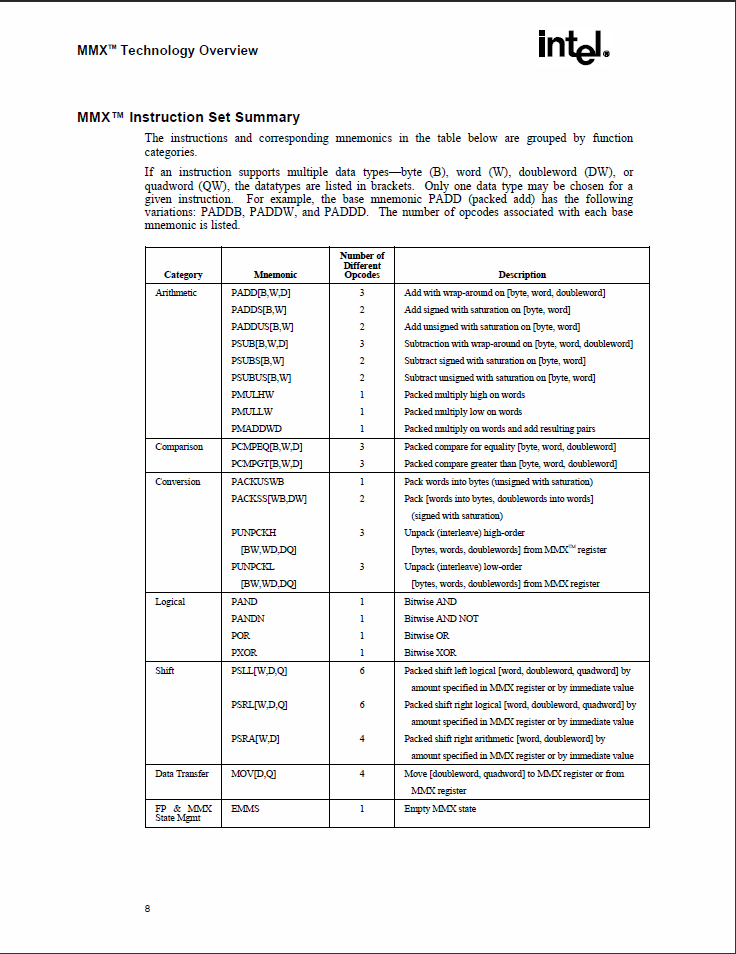 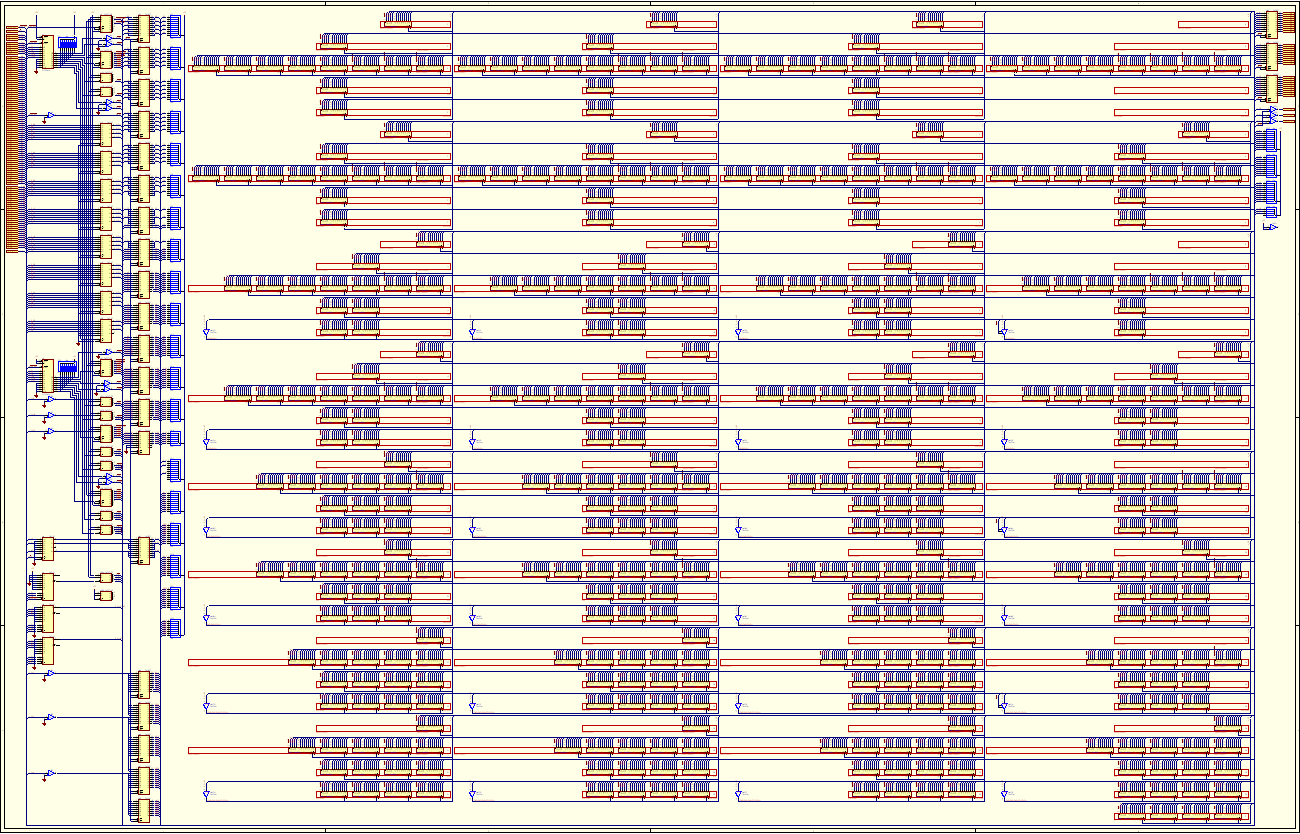 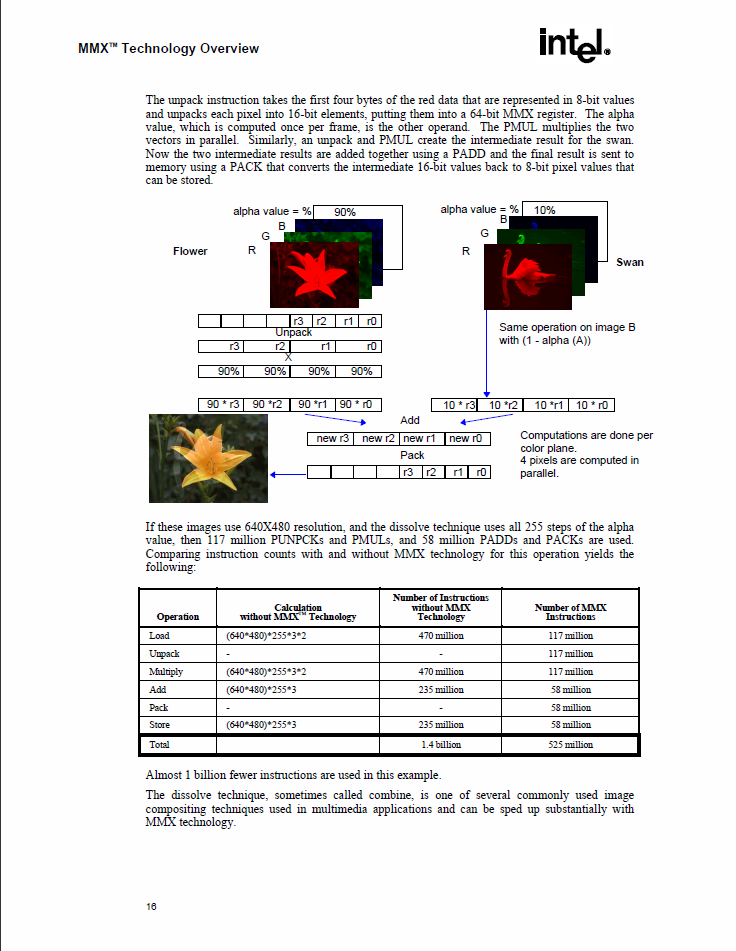 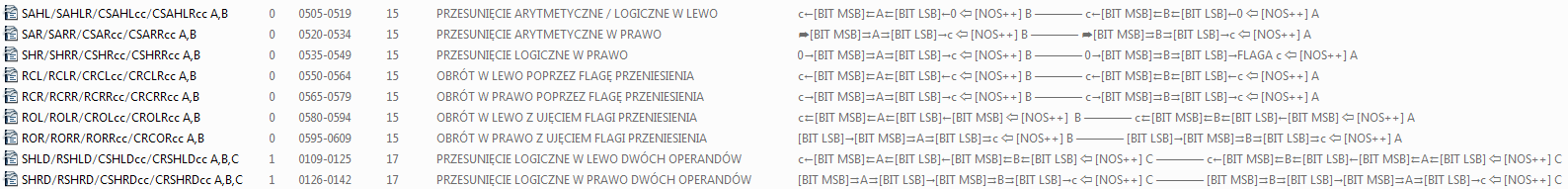 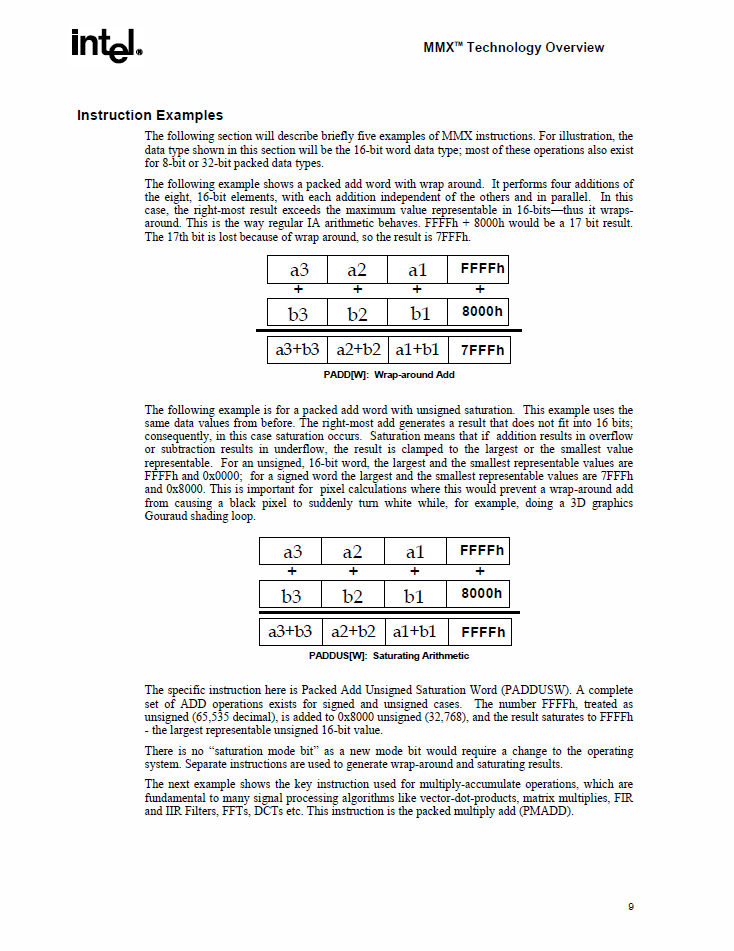 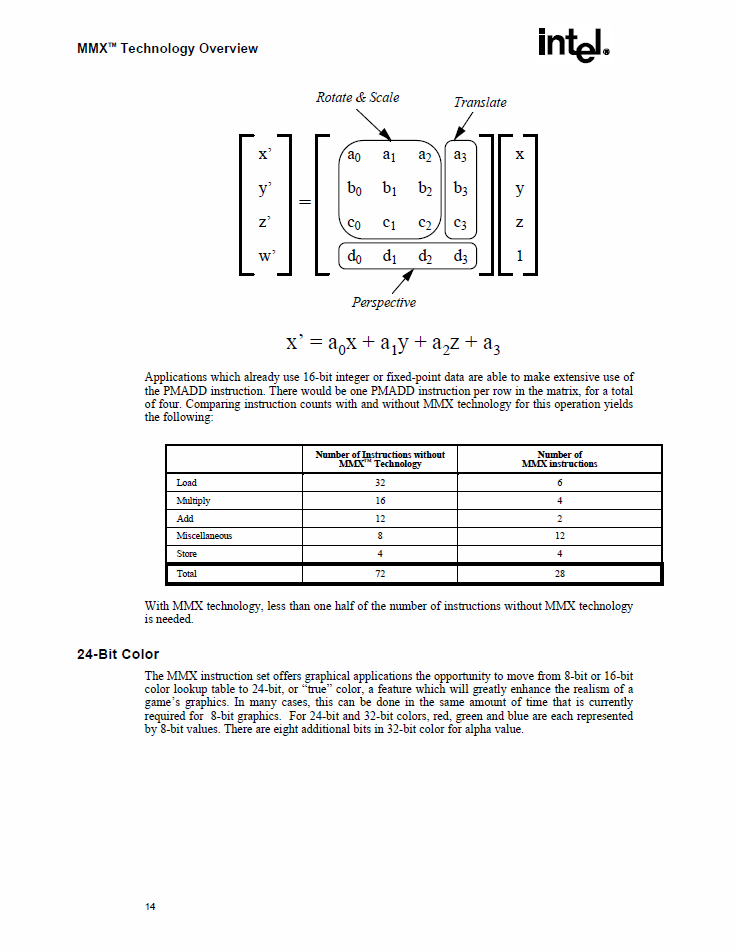 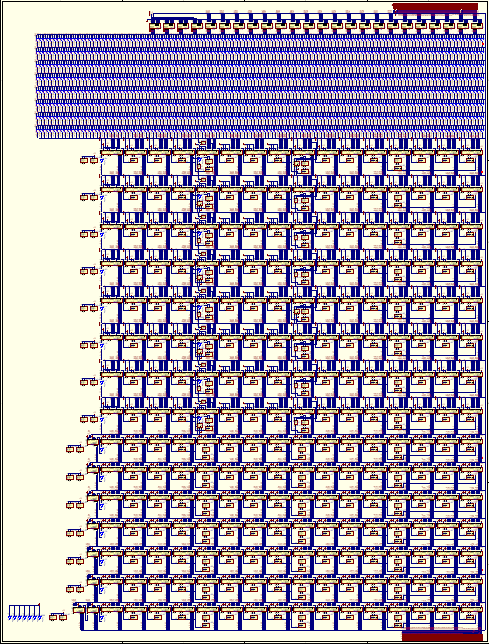 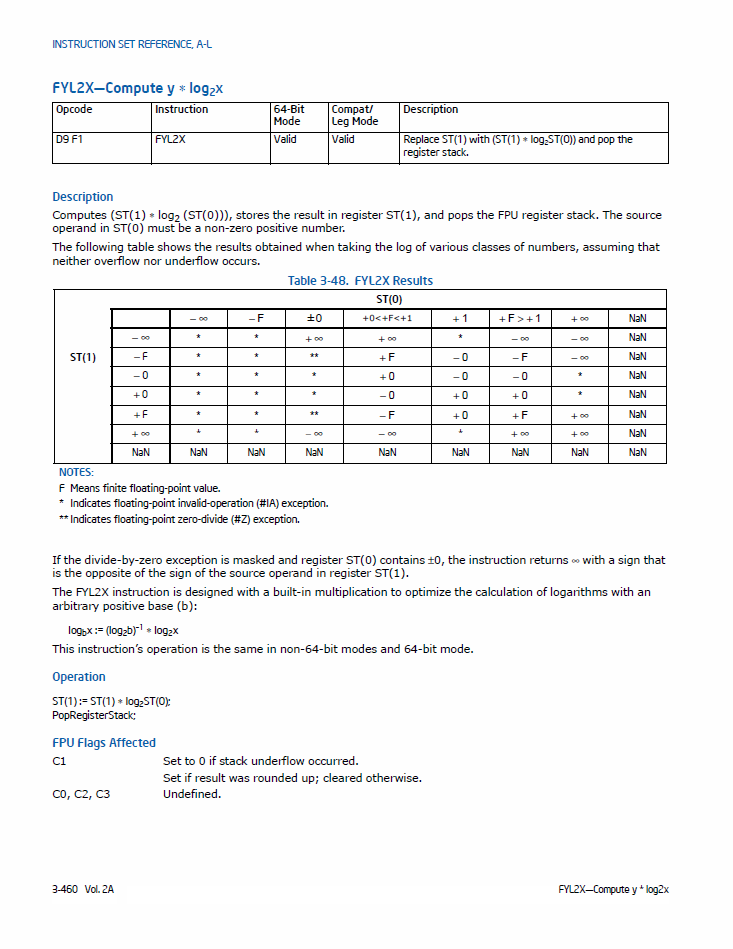 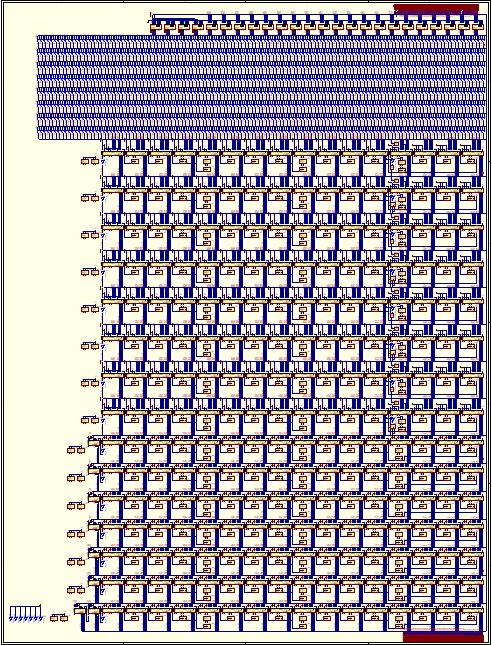 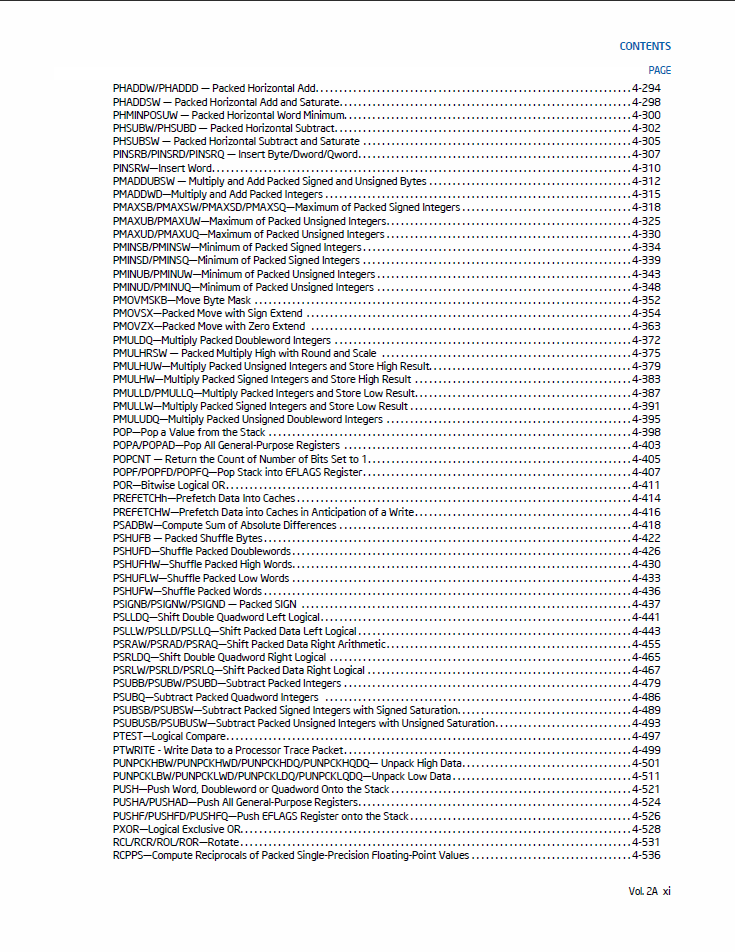 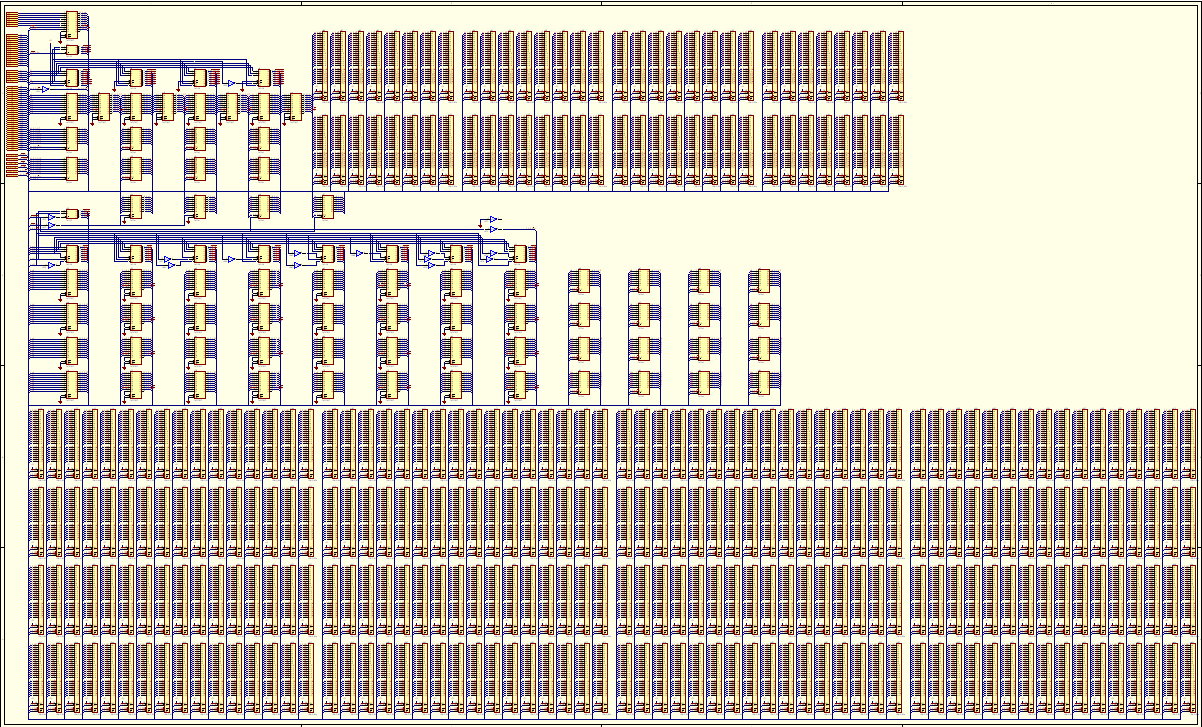 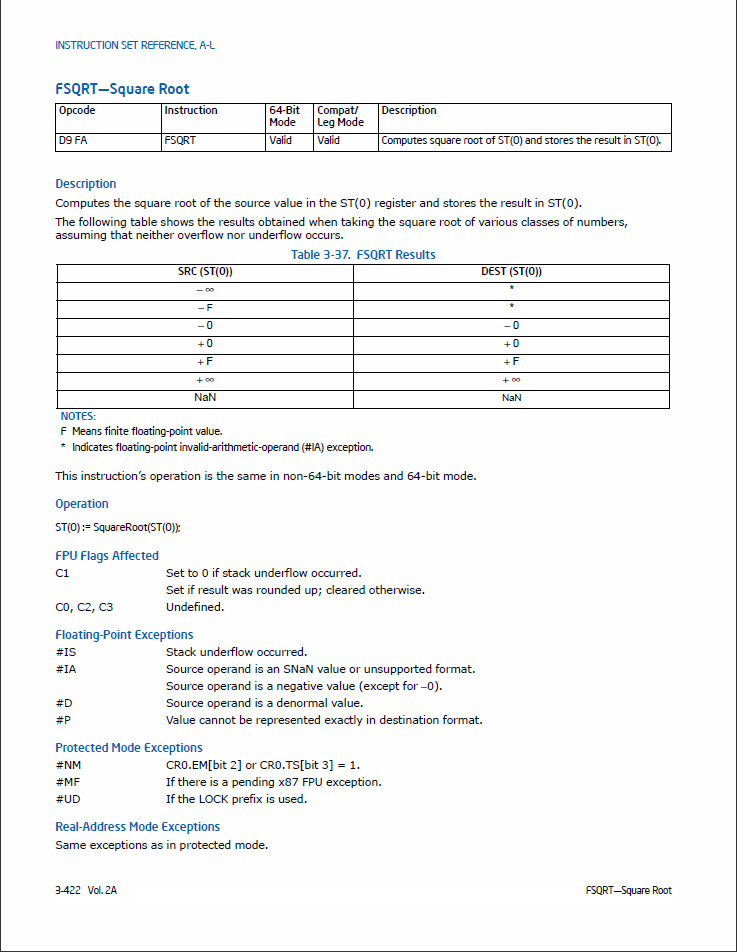 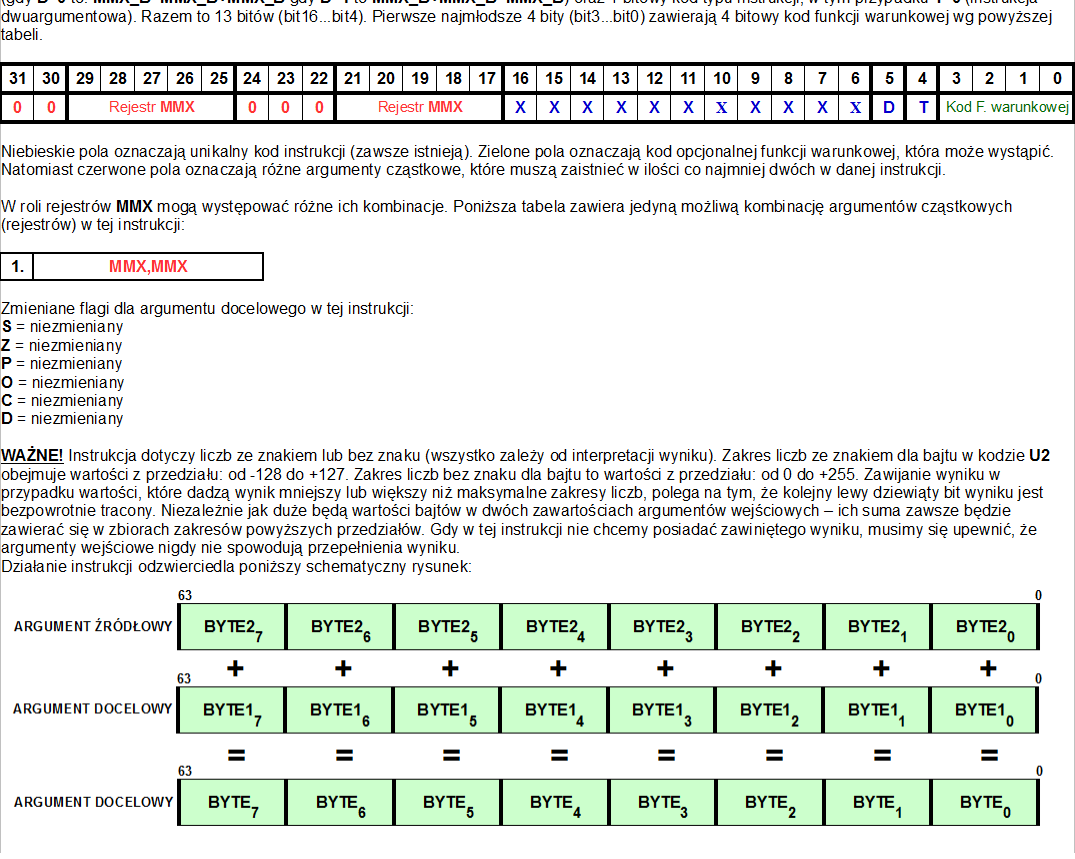 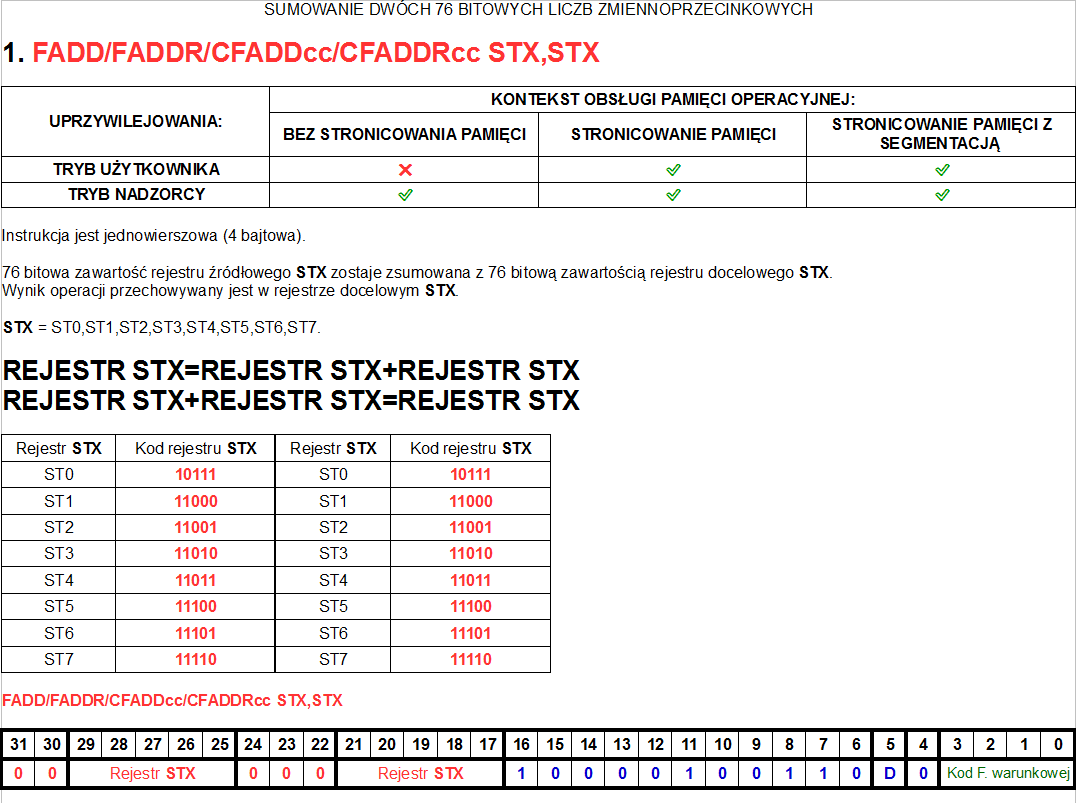 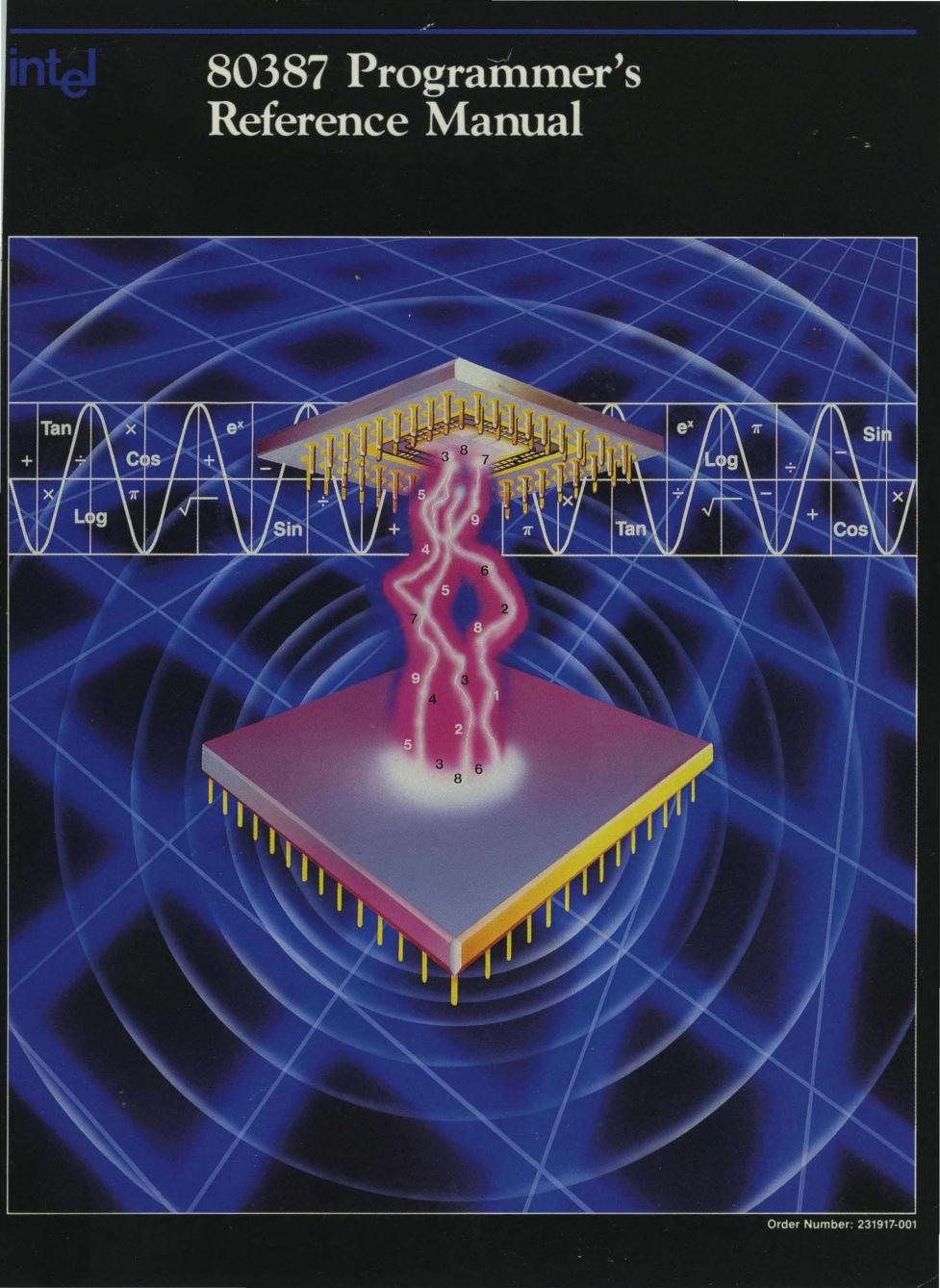 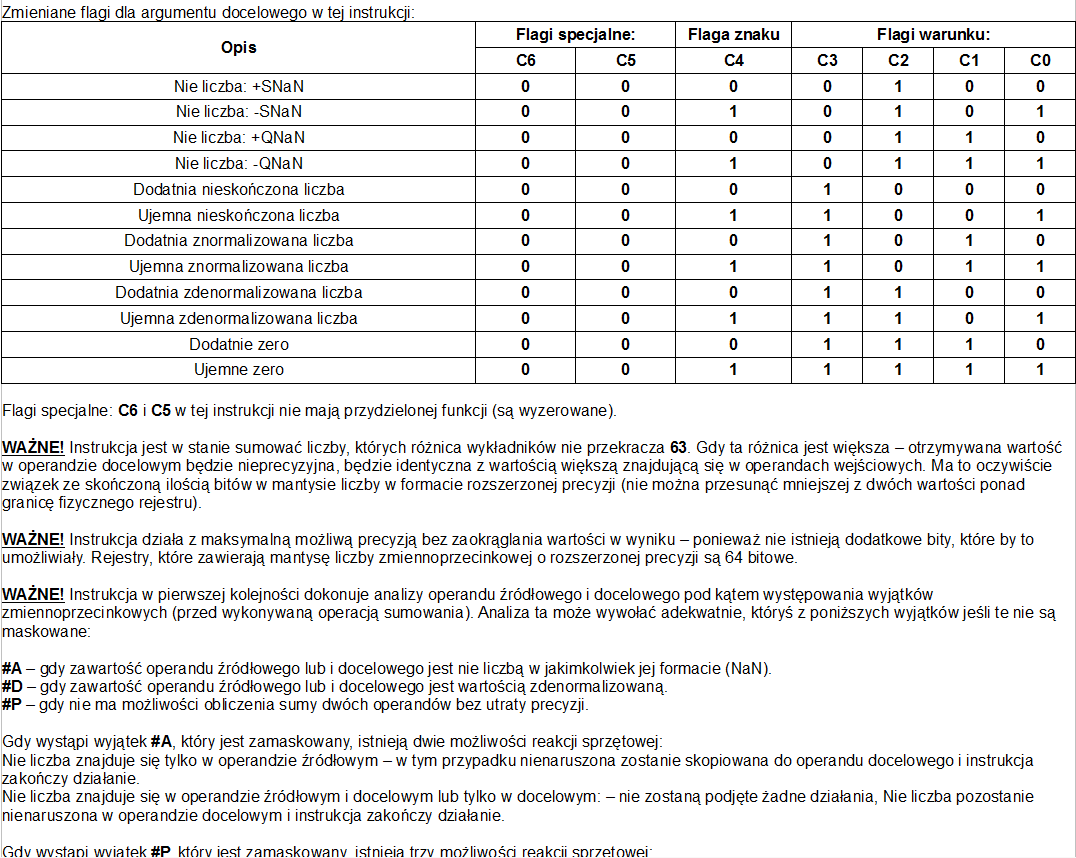 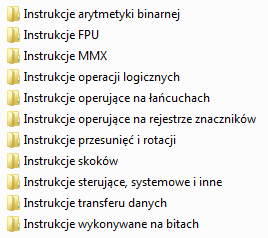 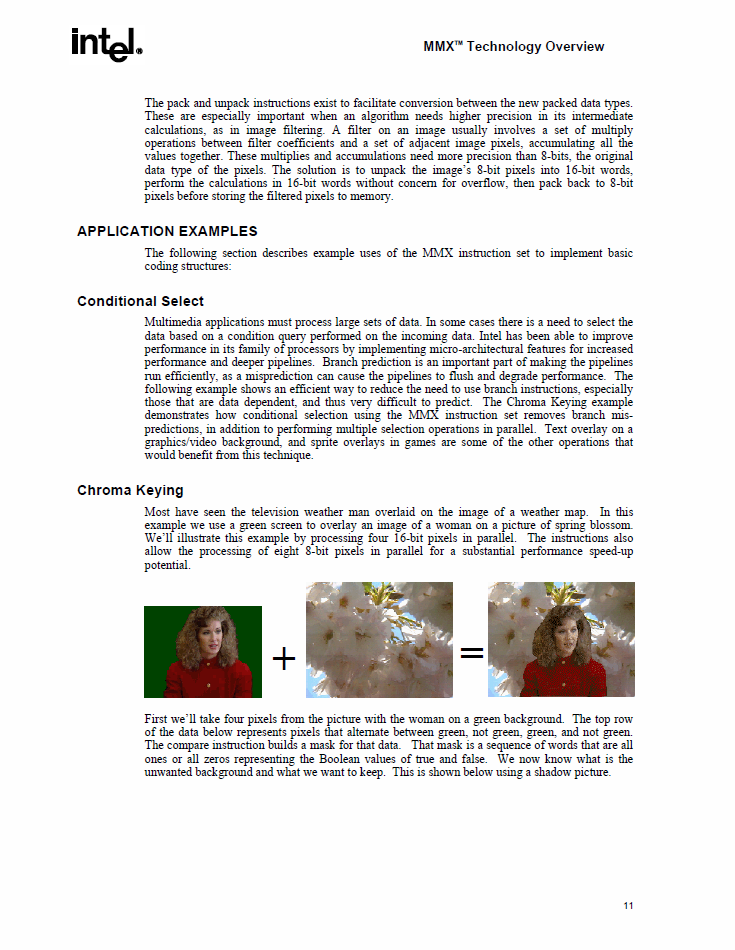 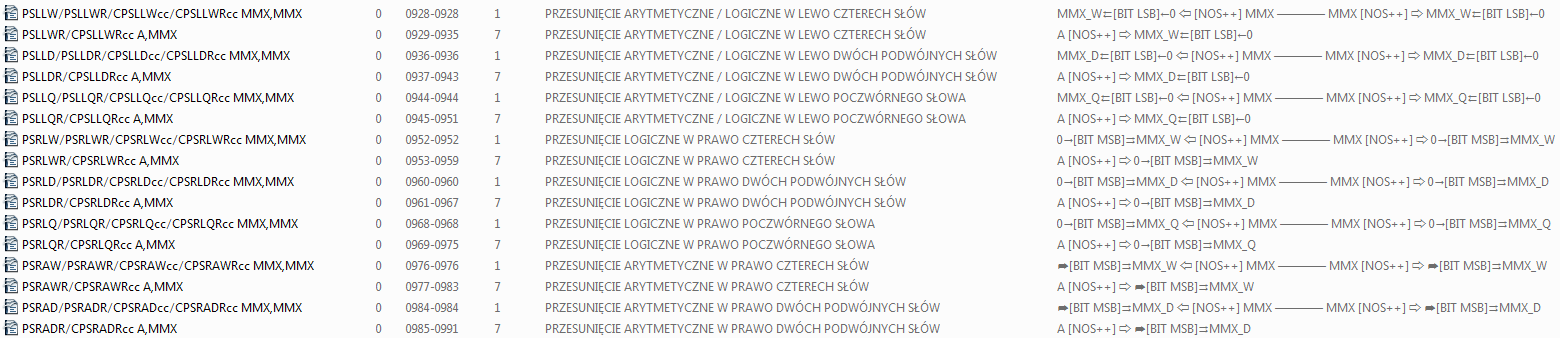 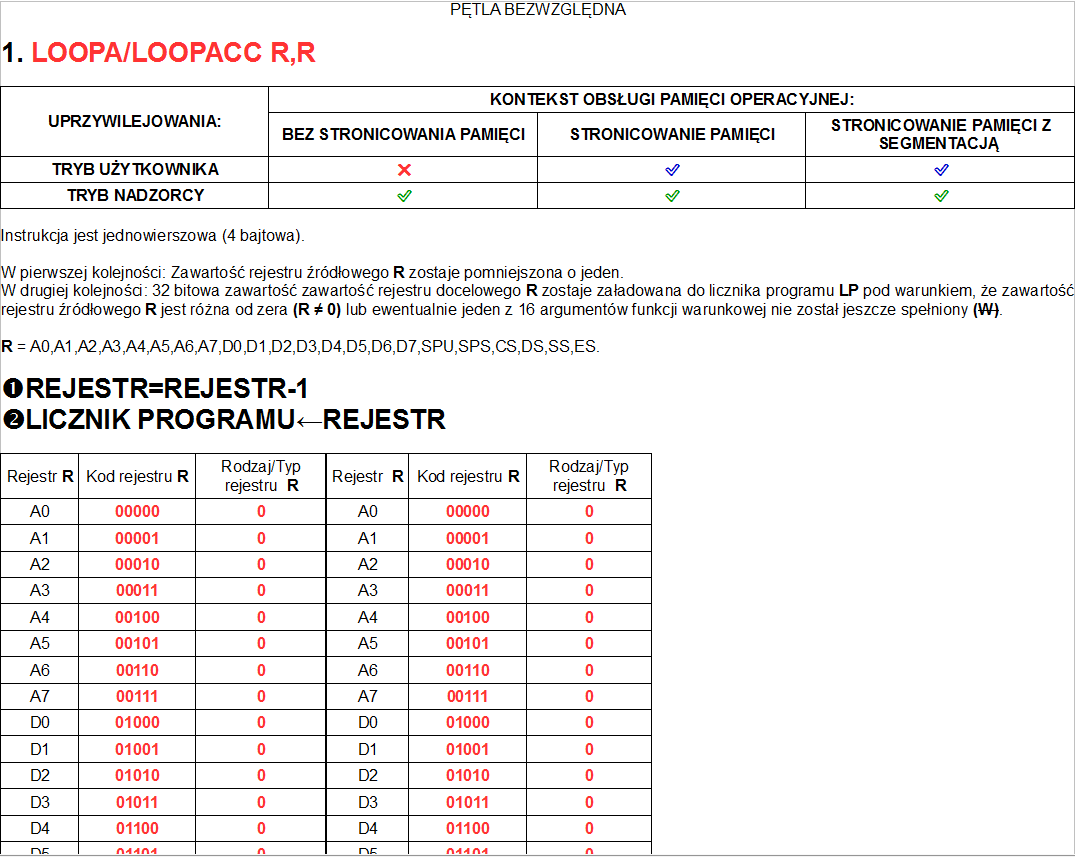 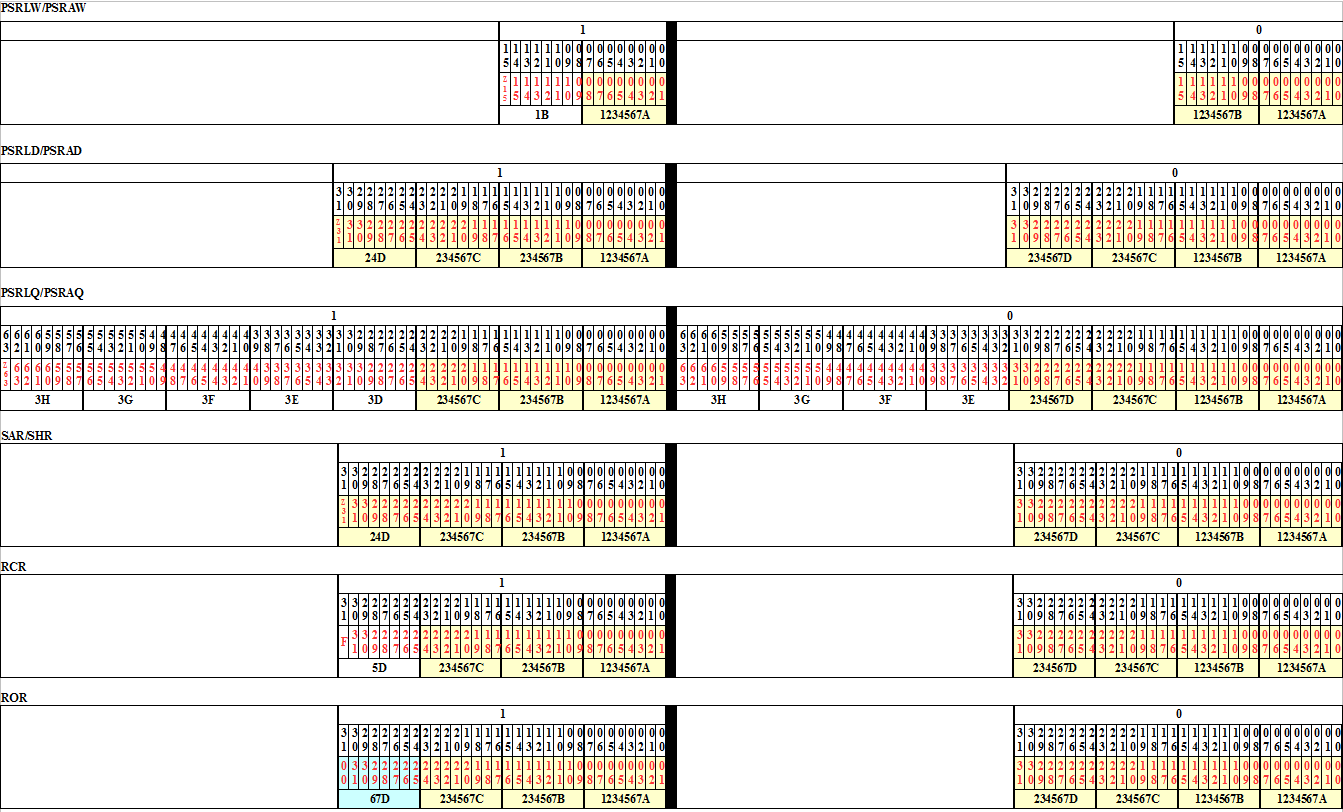 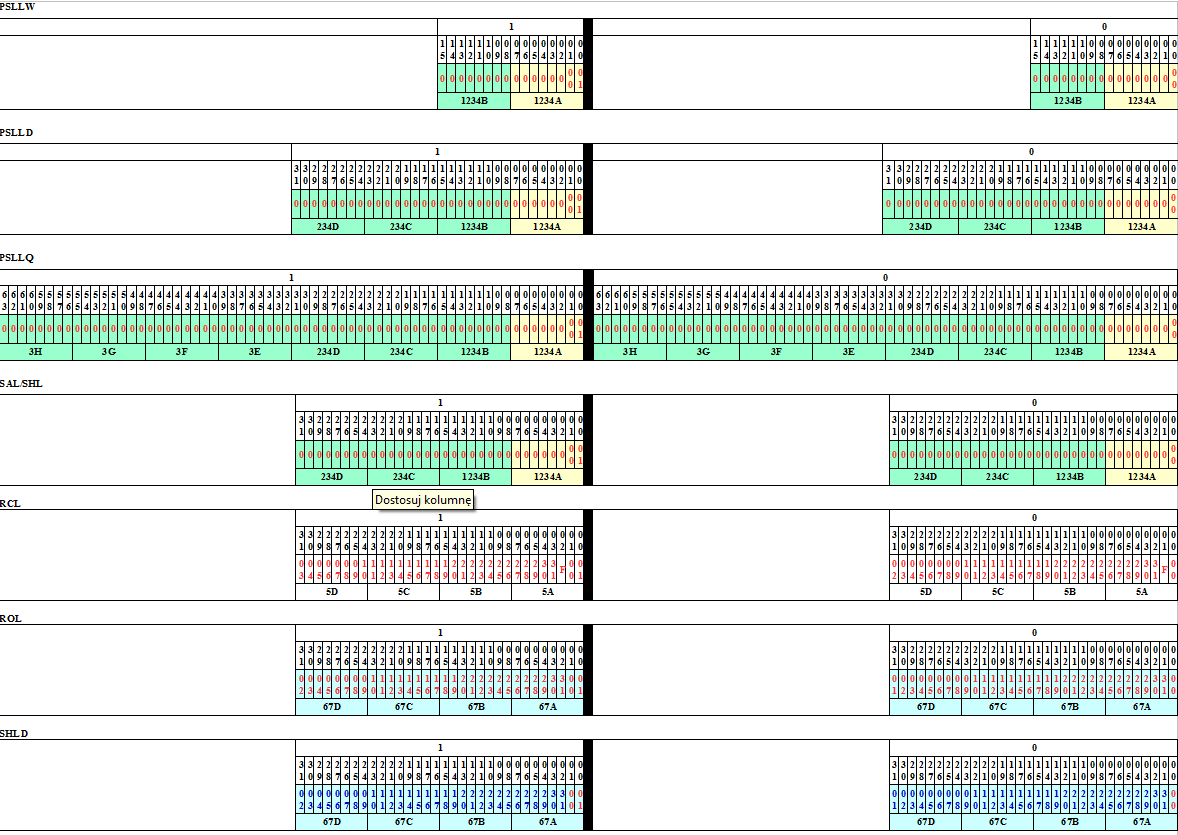 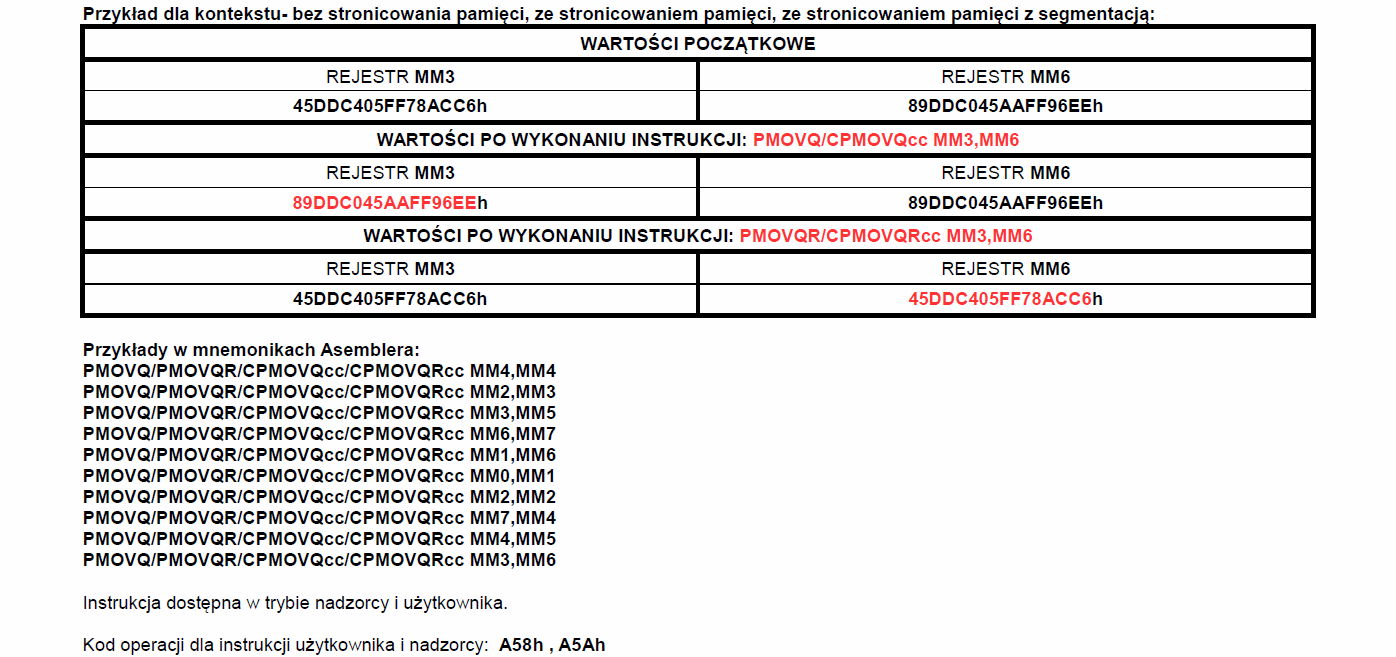 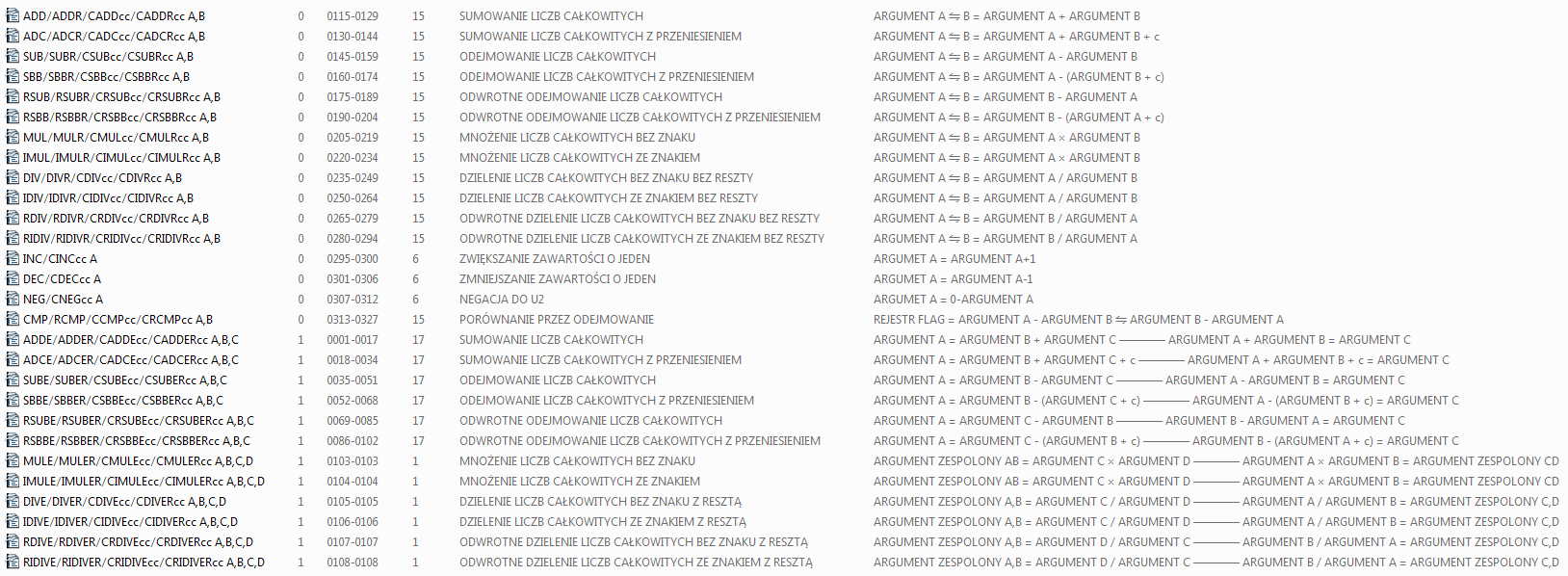 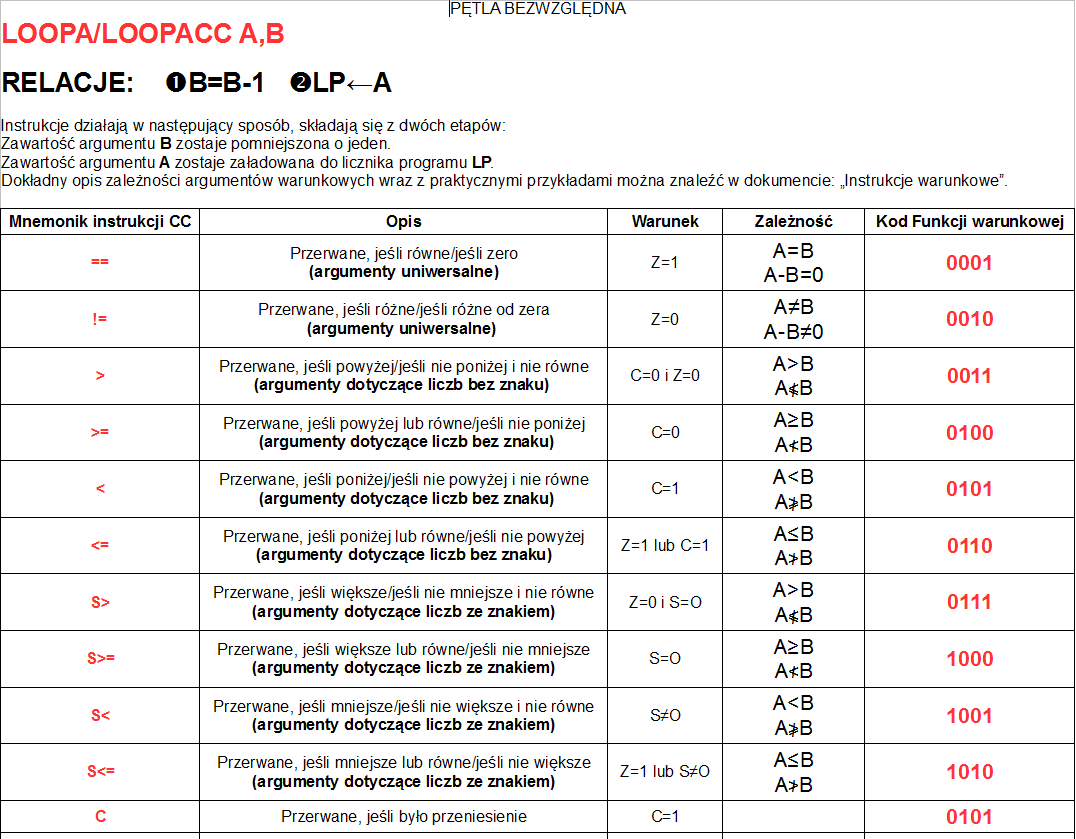 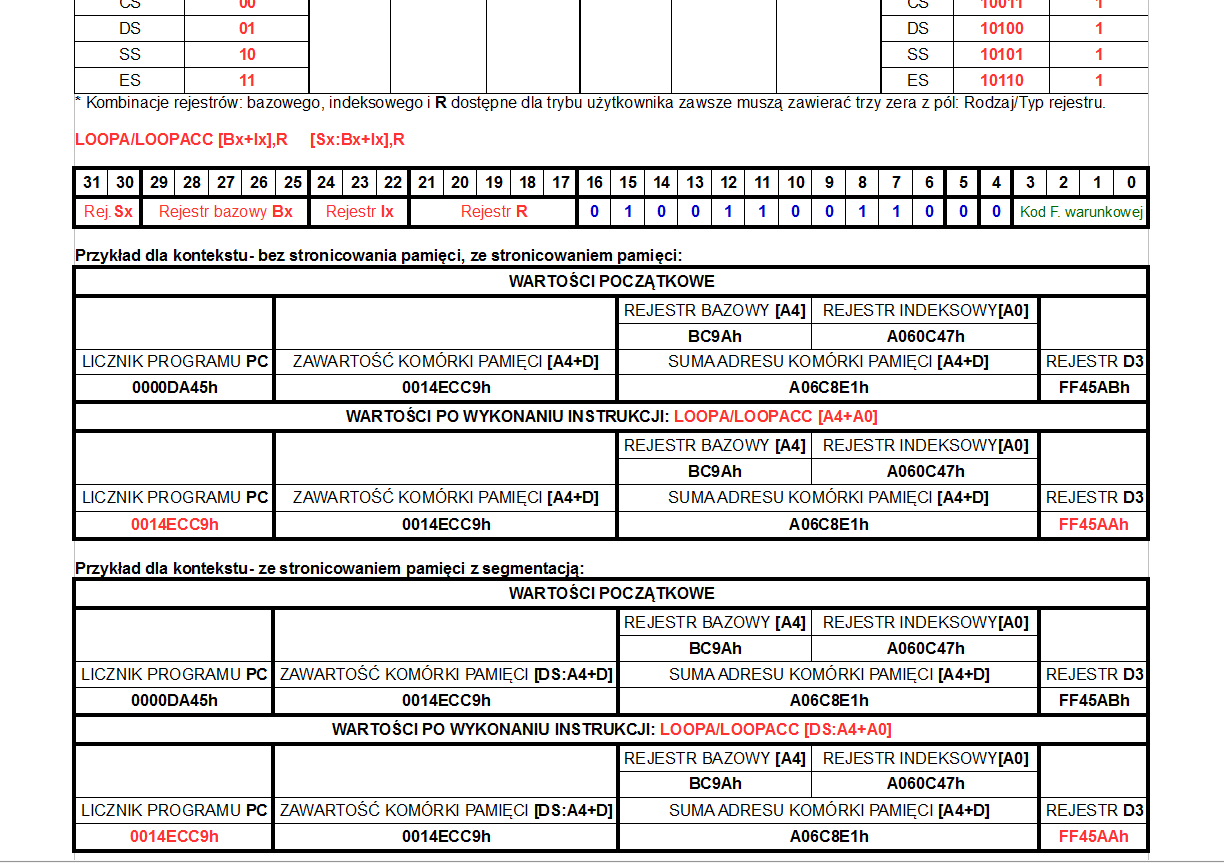 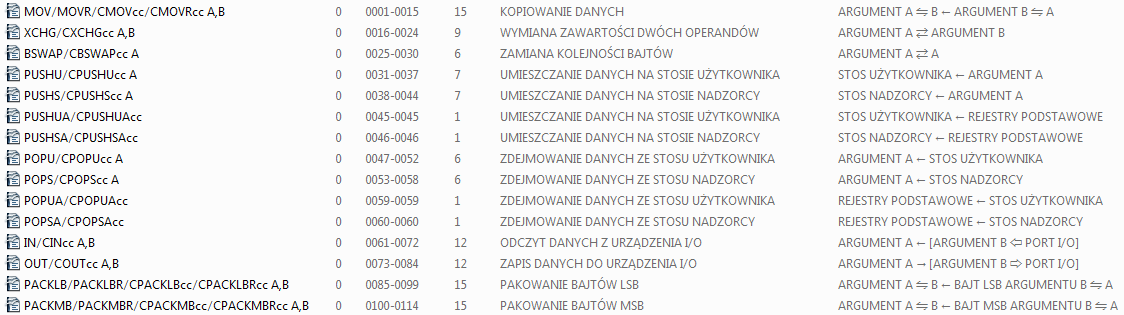 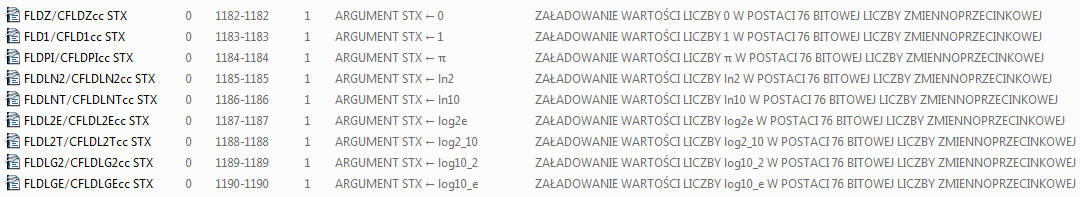 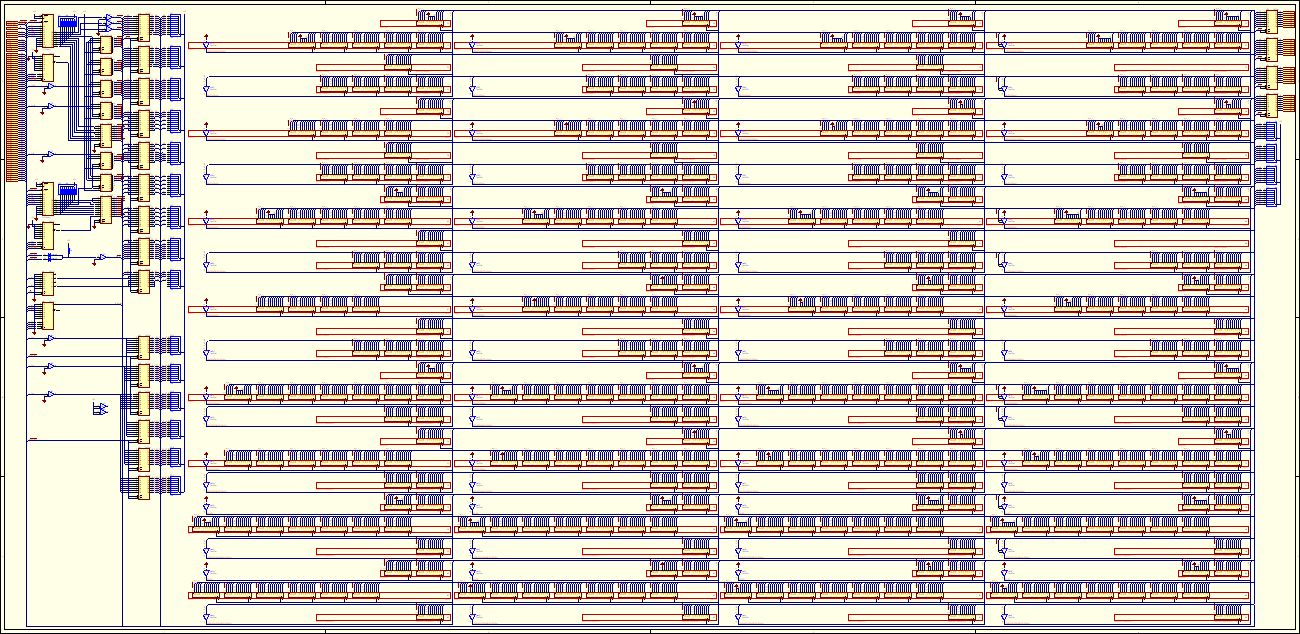 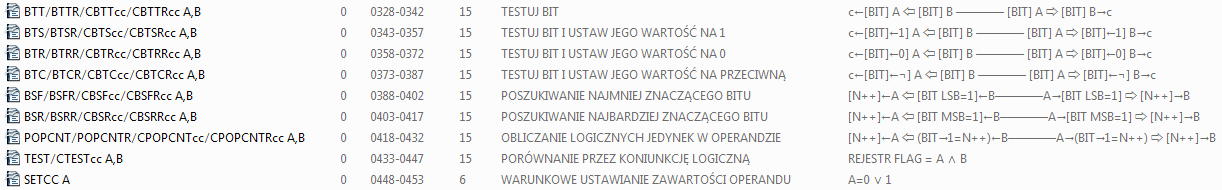 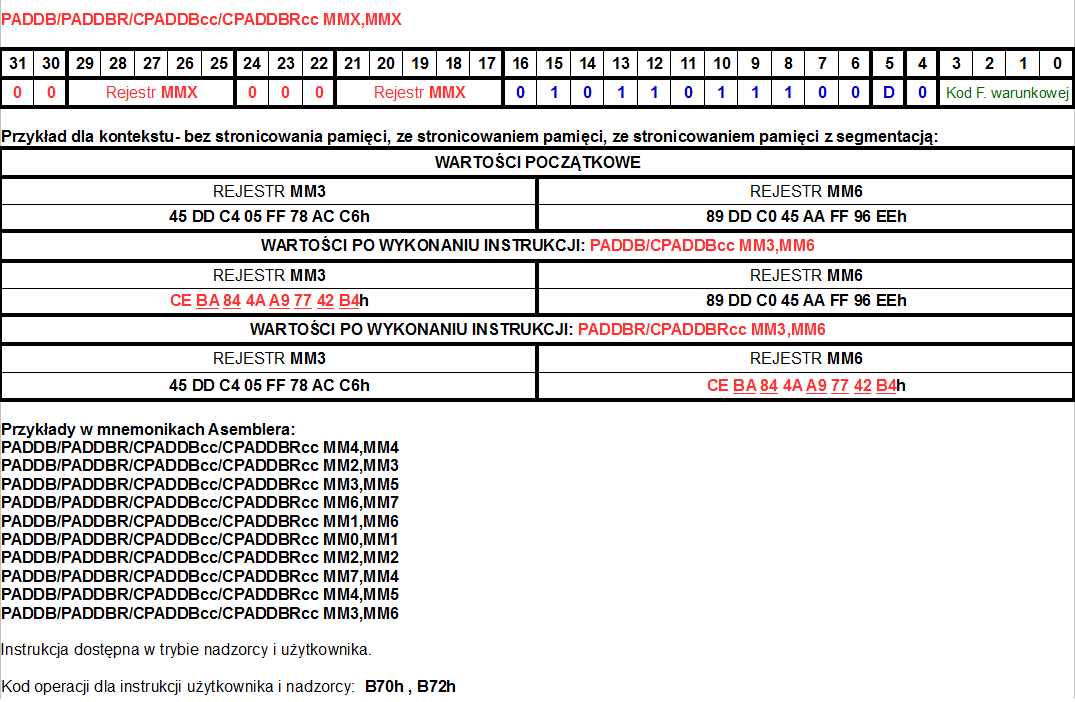 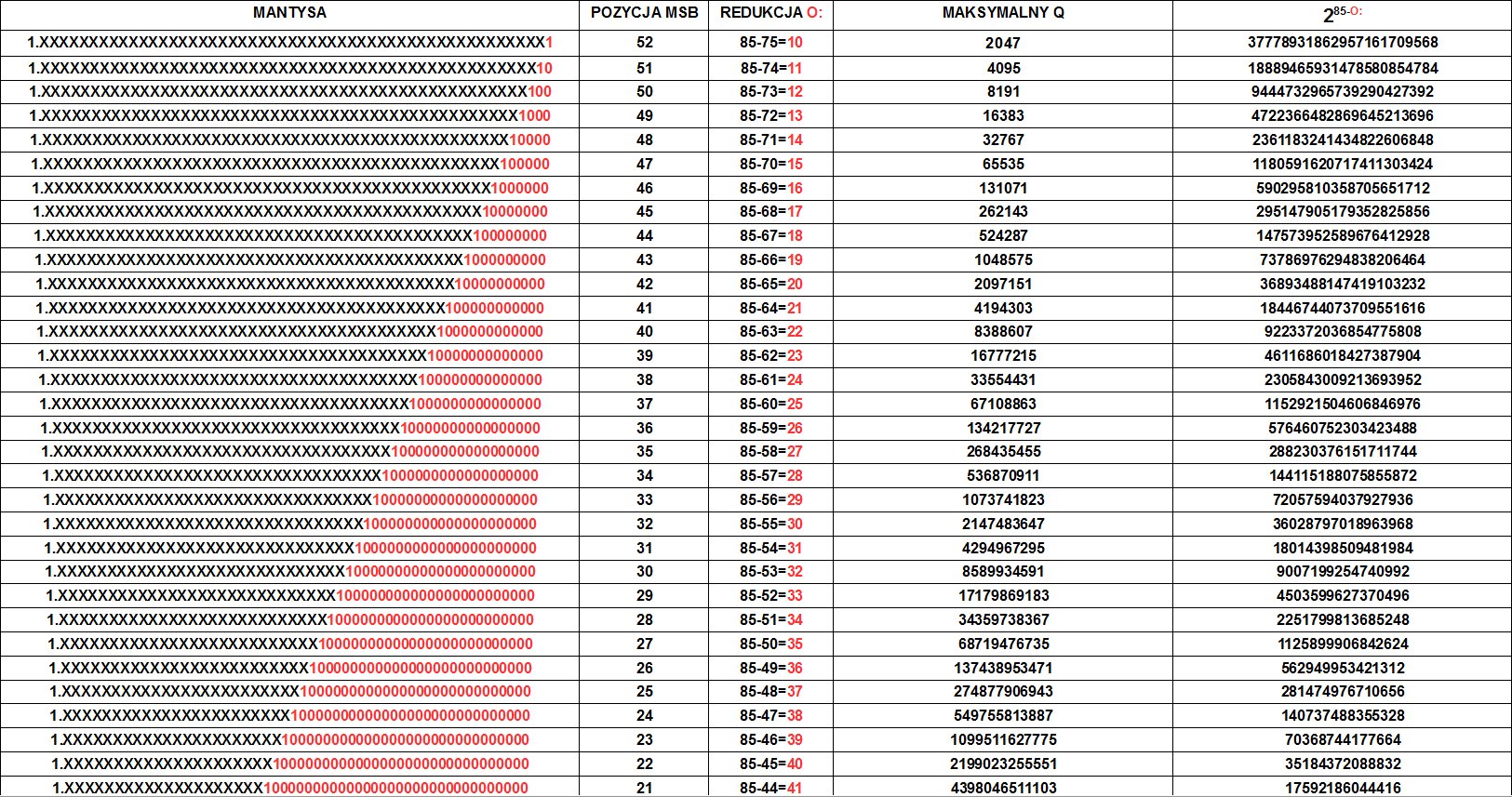 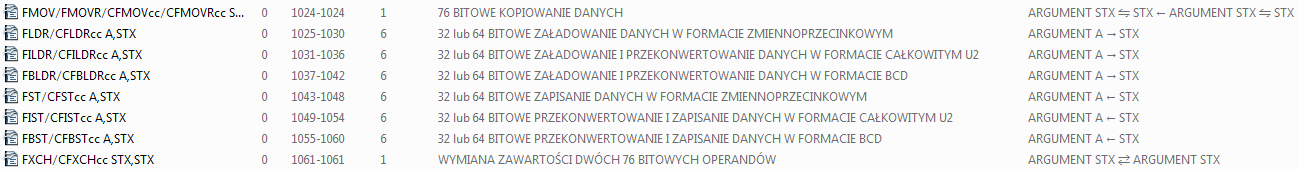 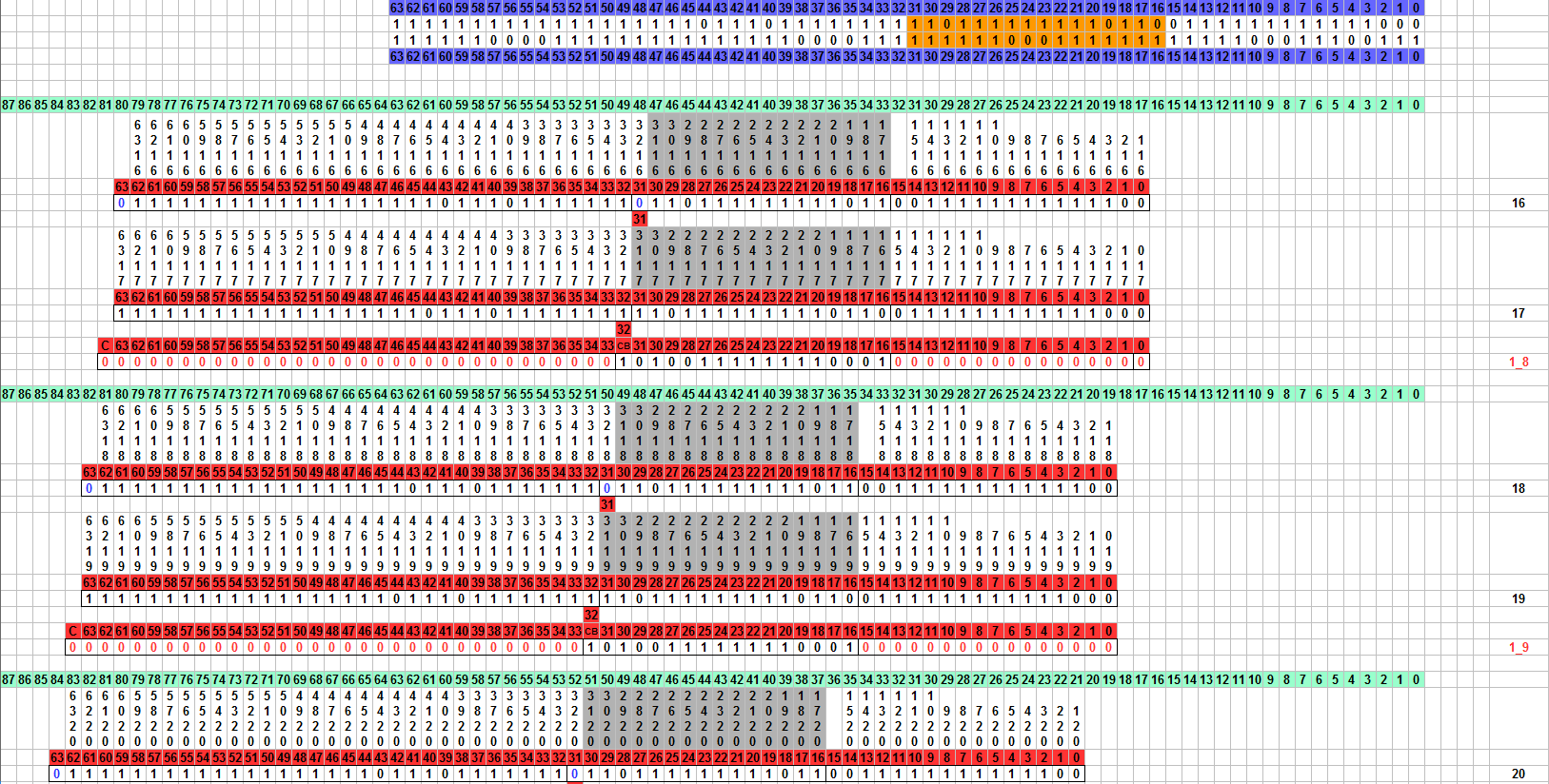 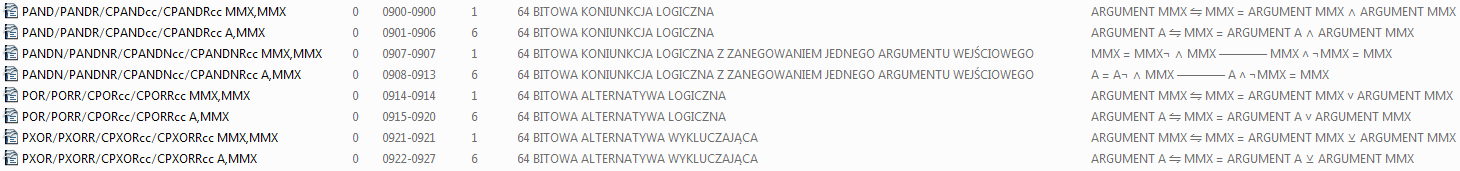 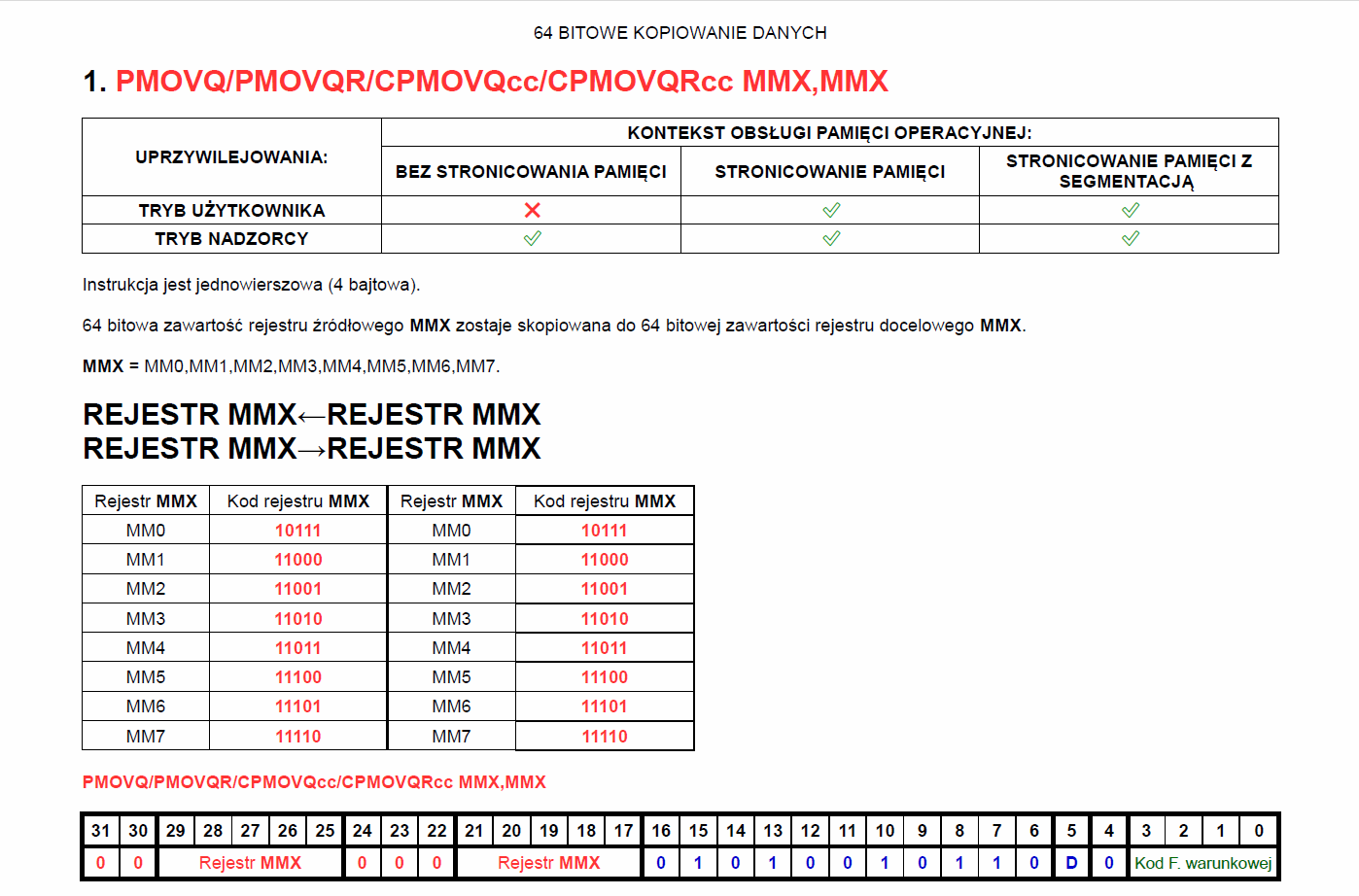 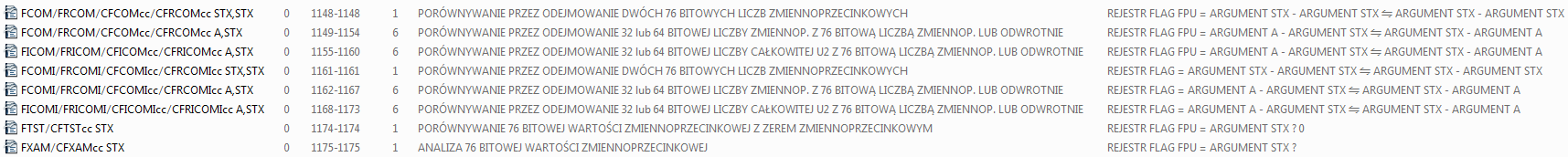 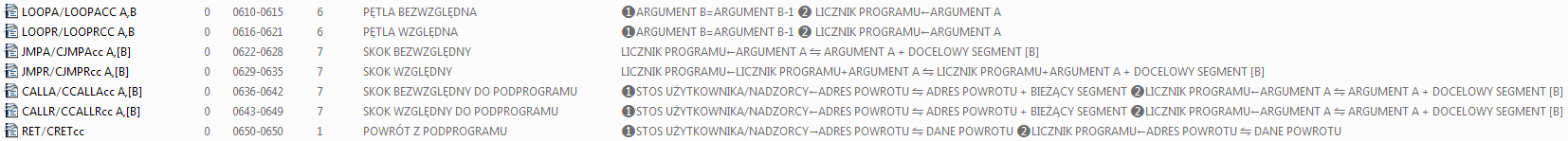 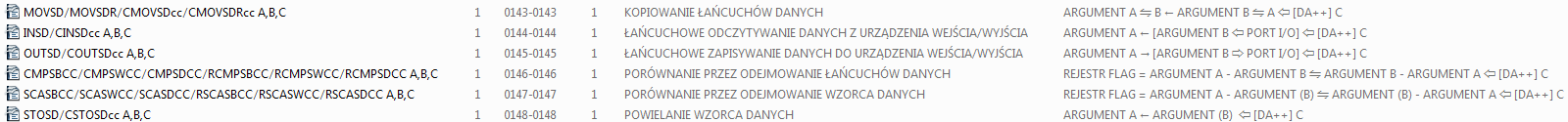 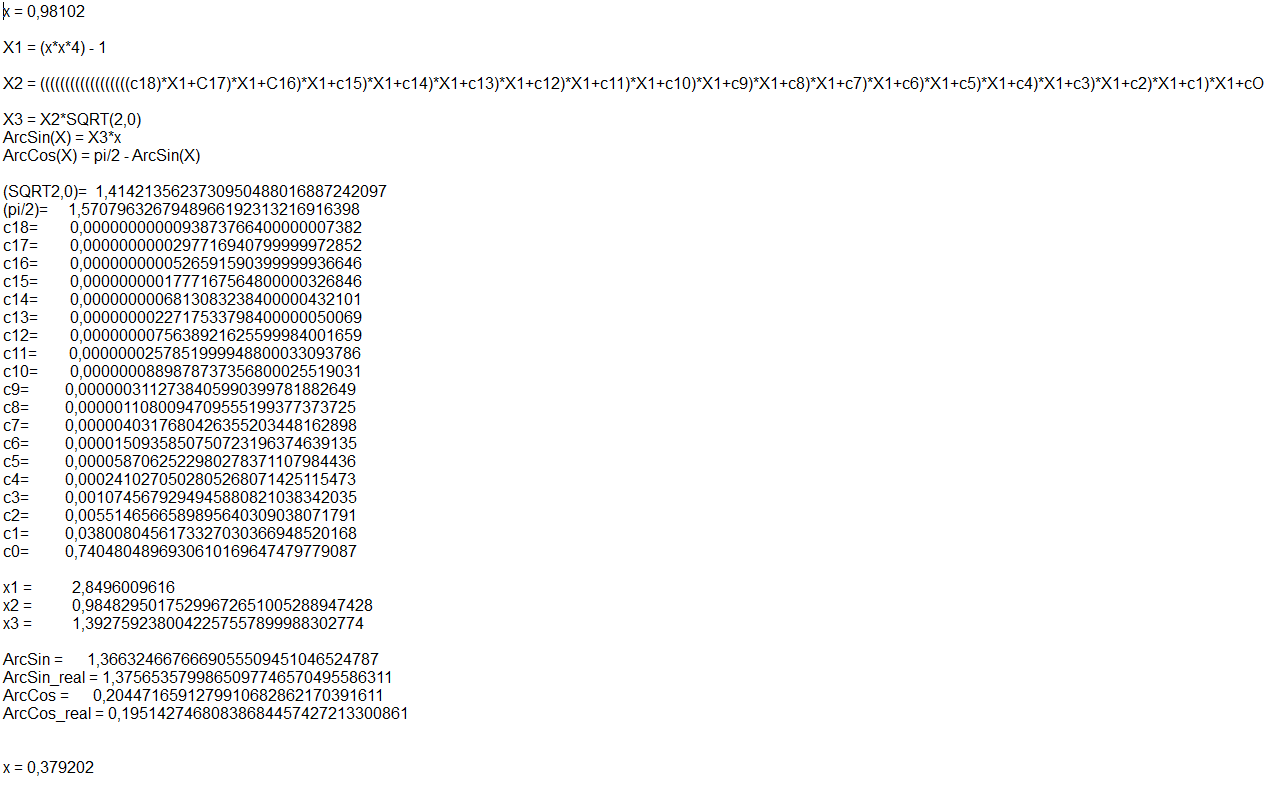 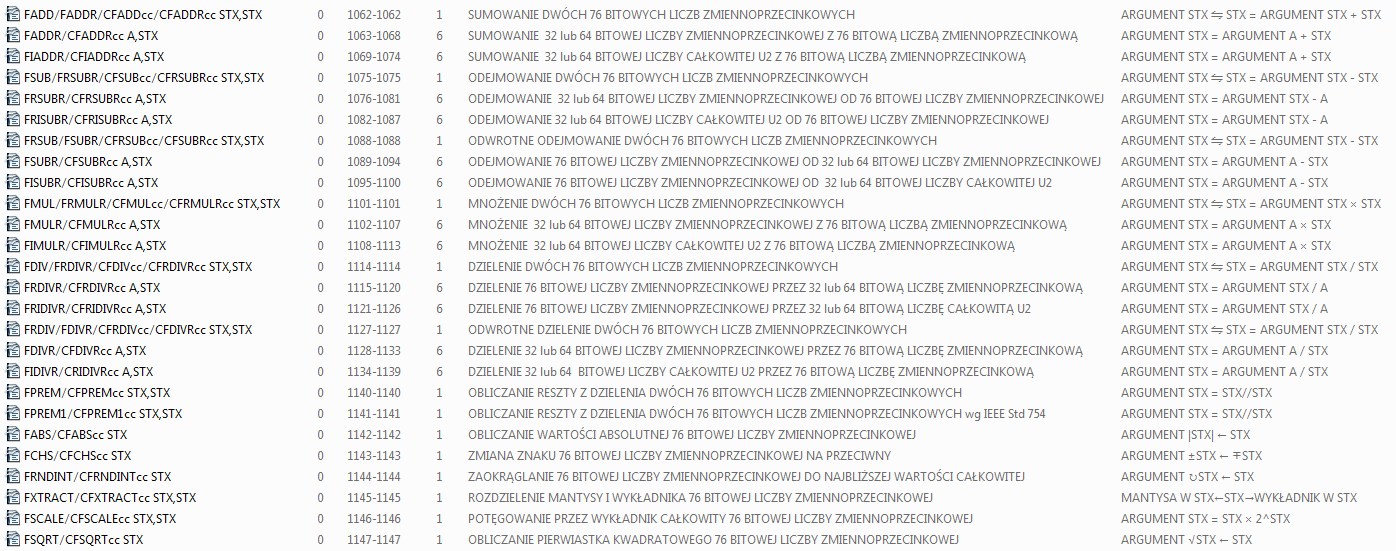 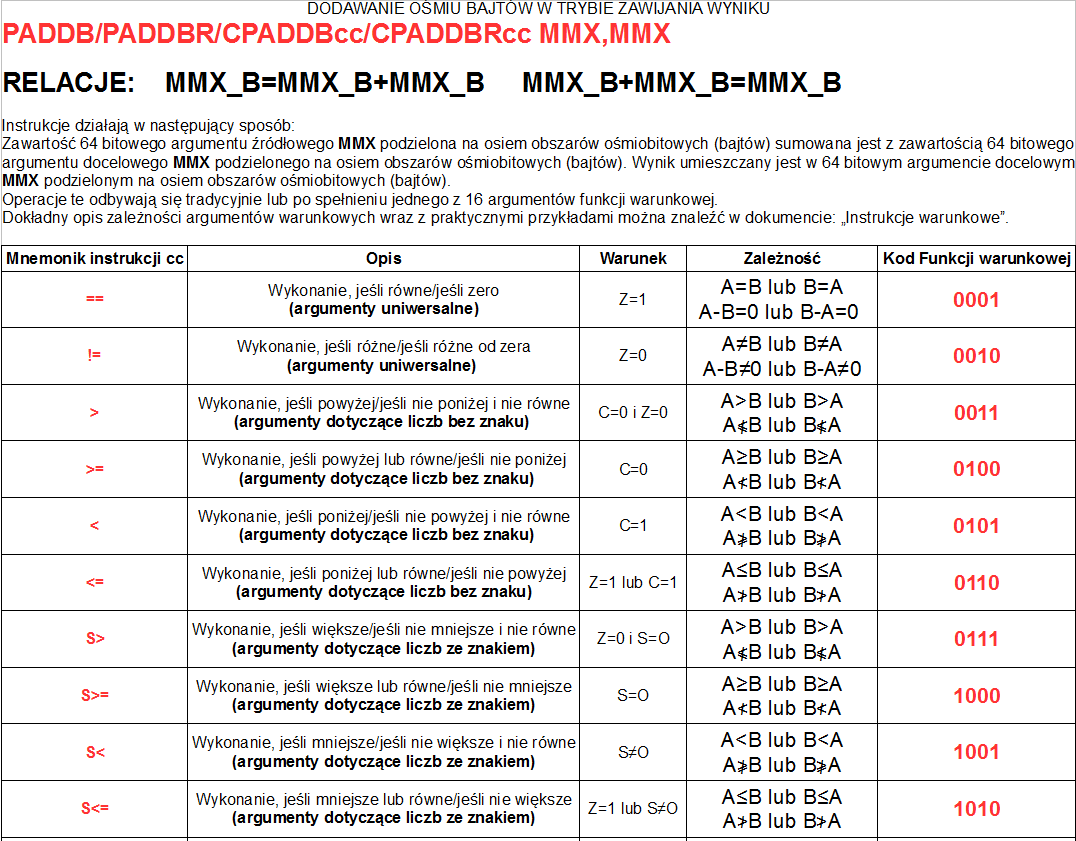 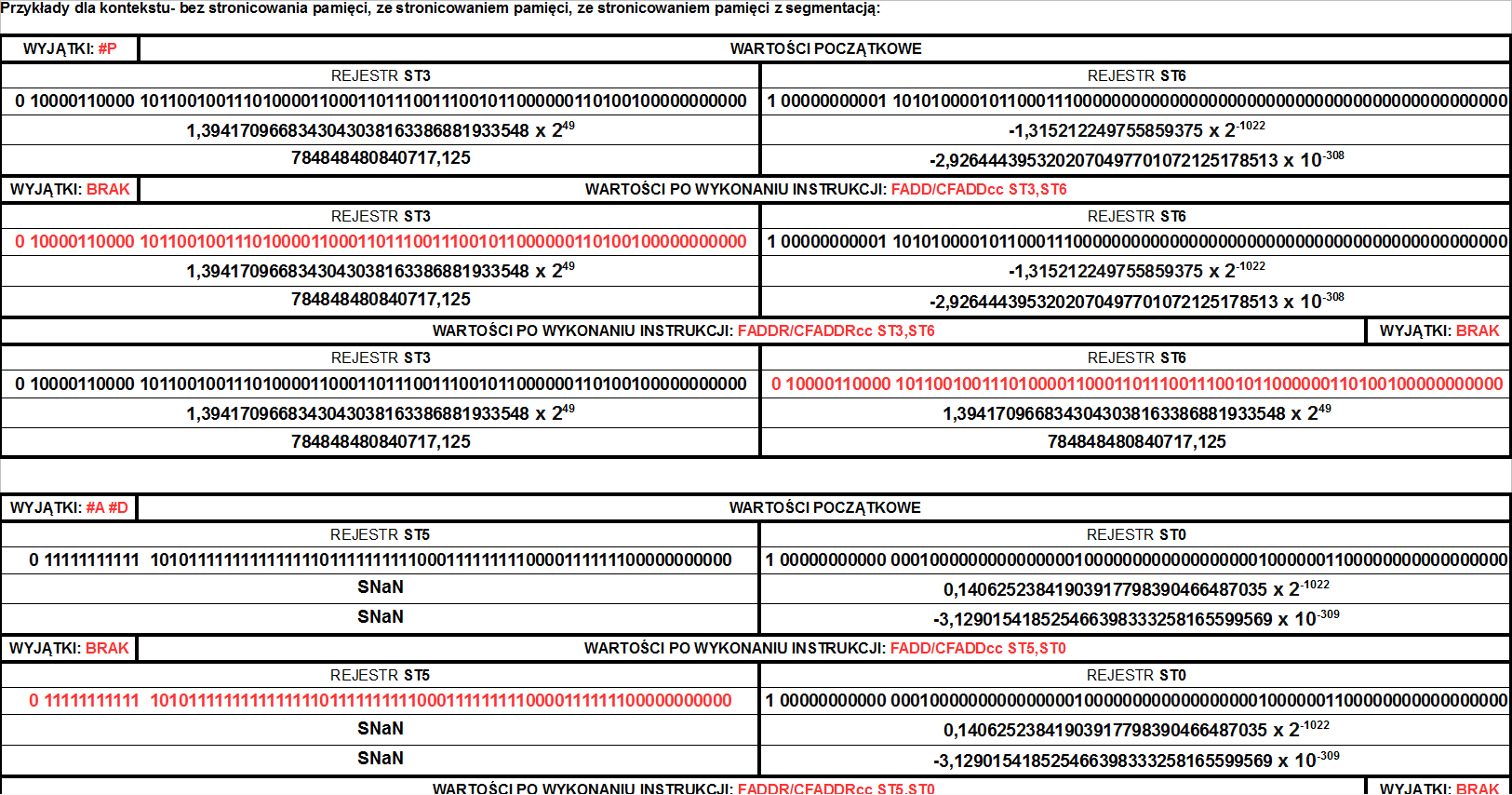 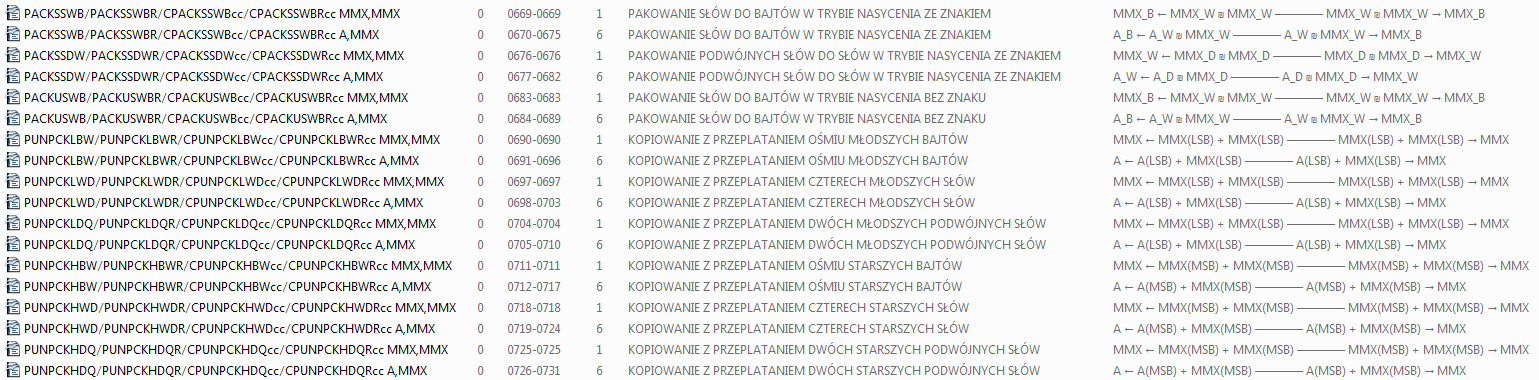 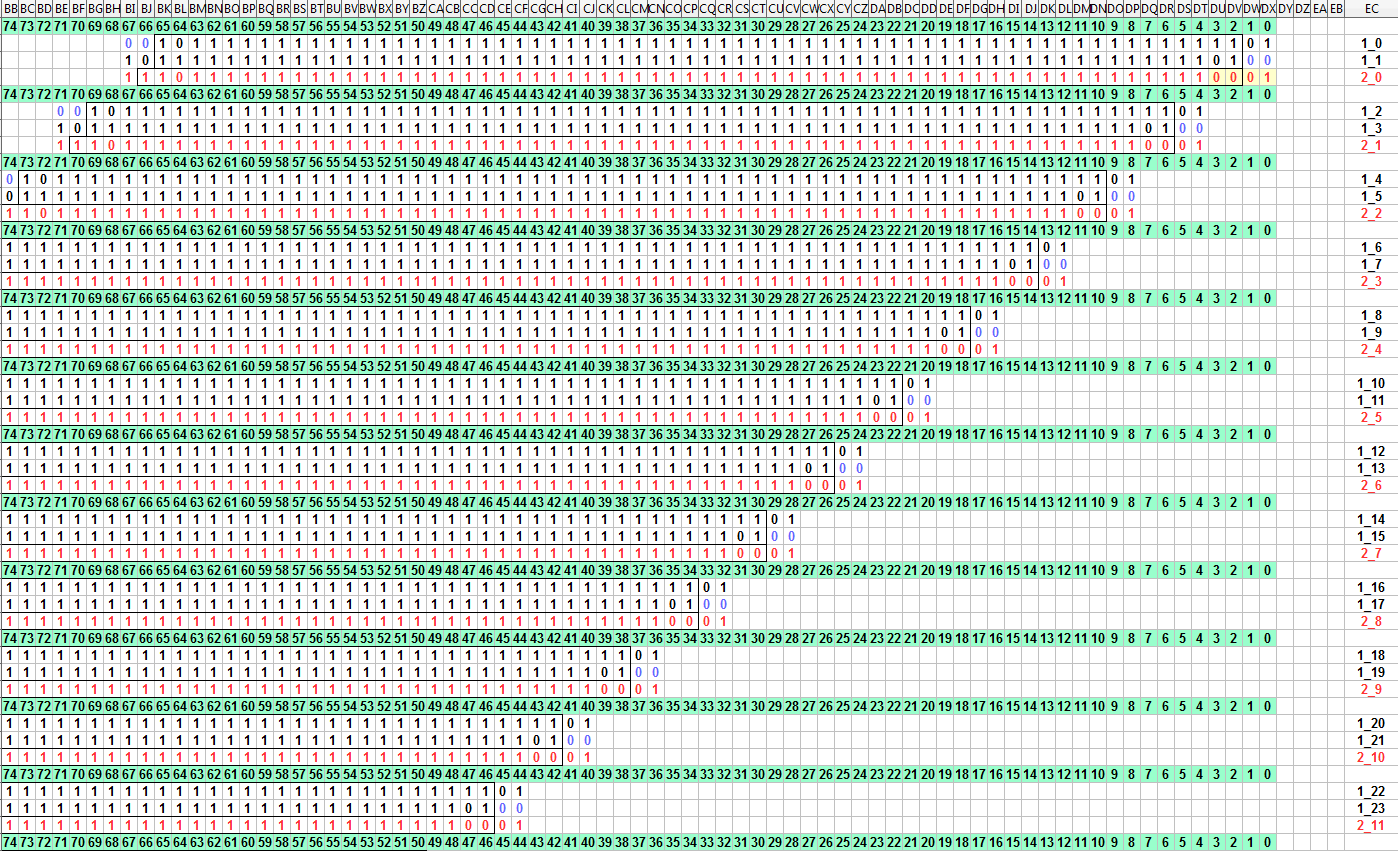 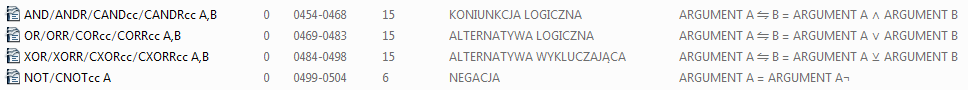 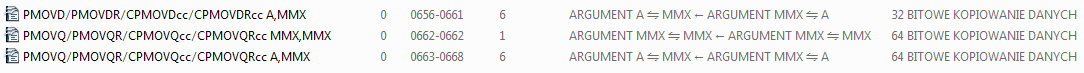 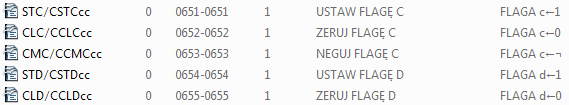 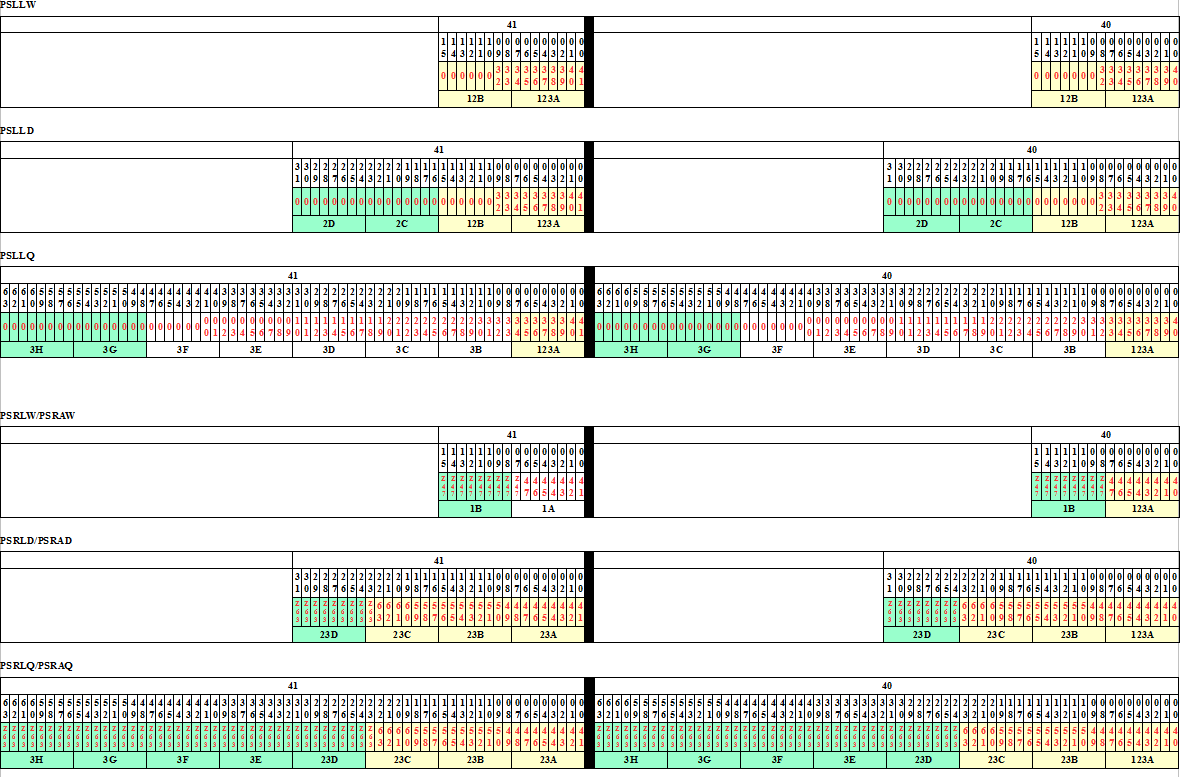 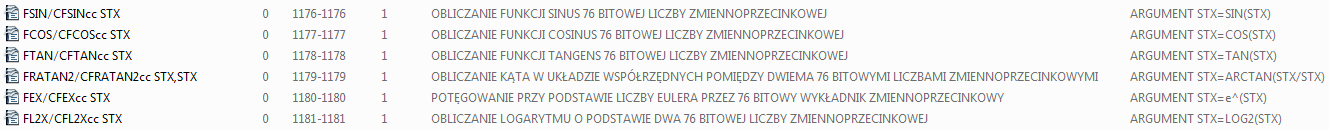 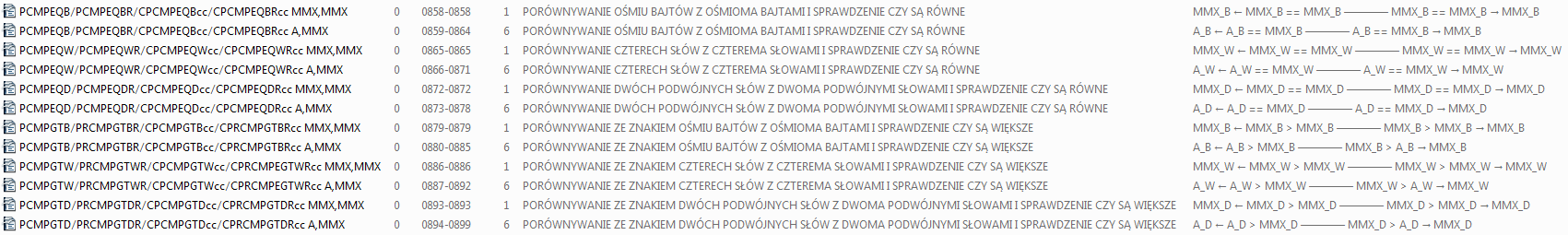 NOWY CEL
 KOMPUTER NA UKŁADACH TTL
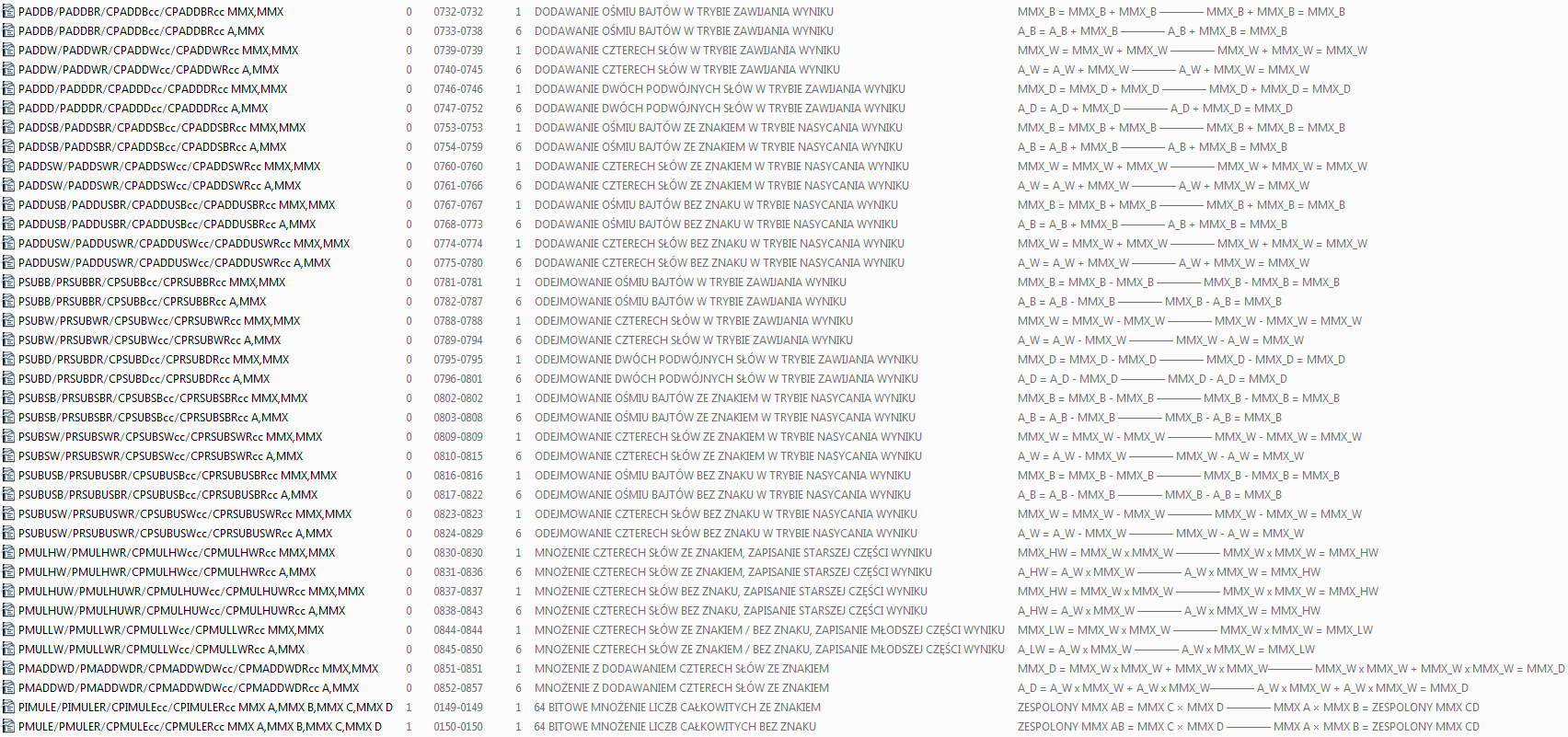 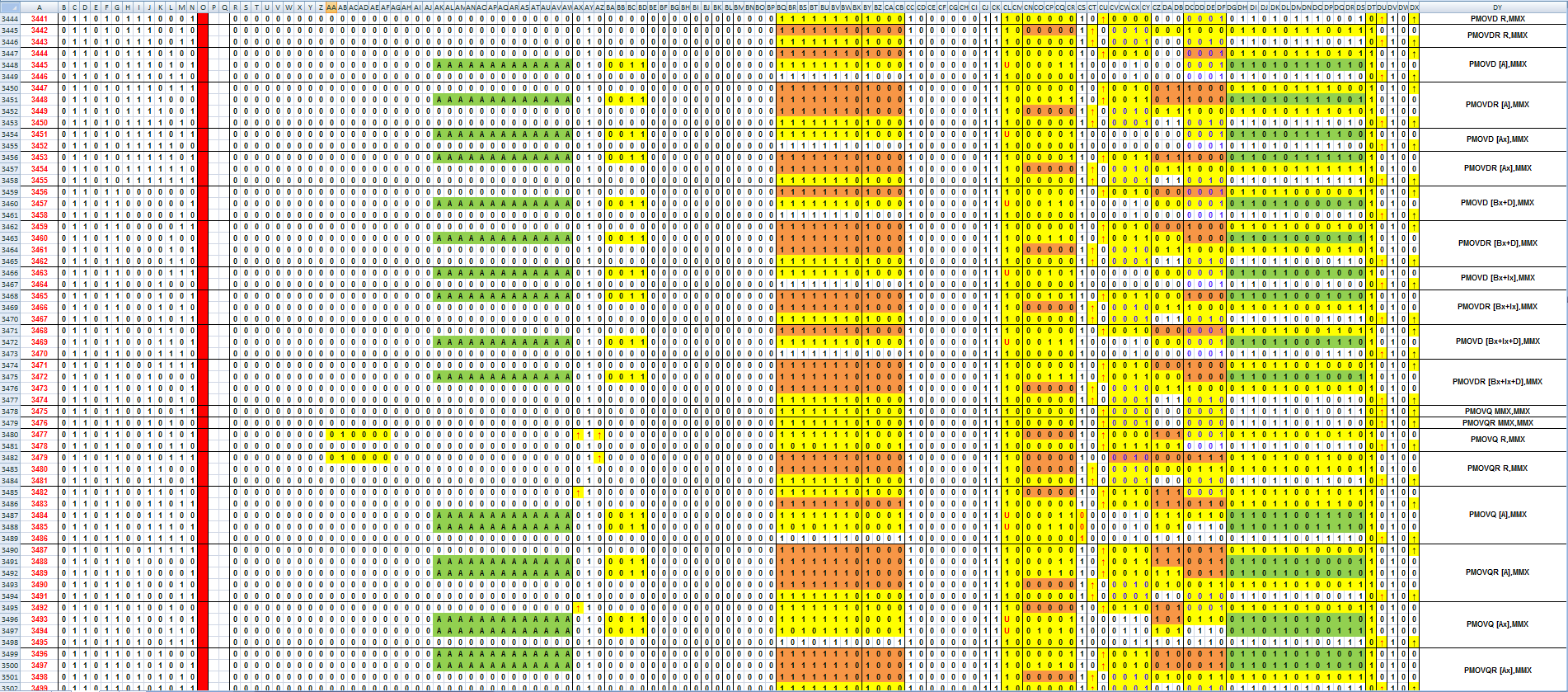 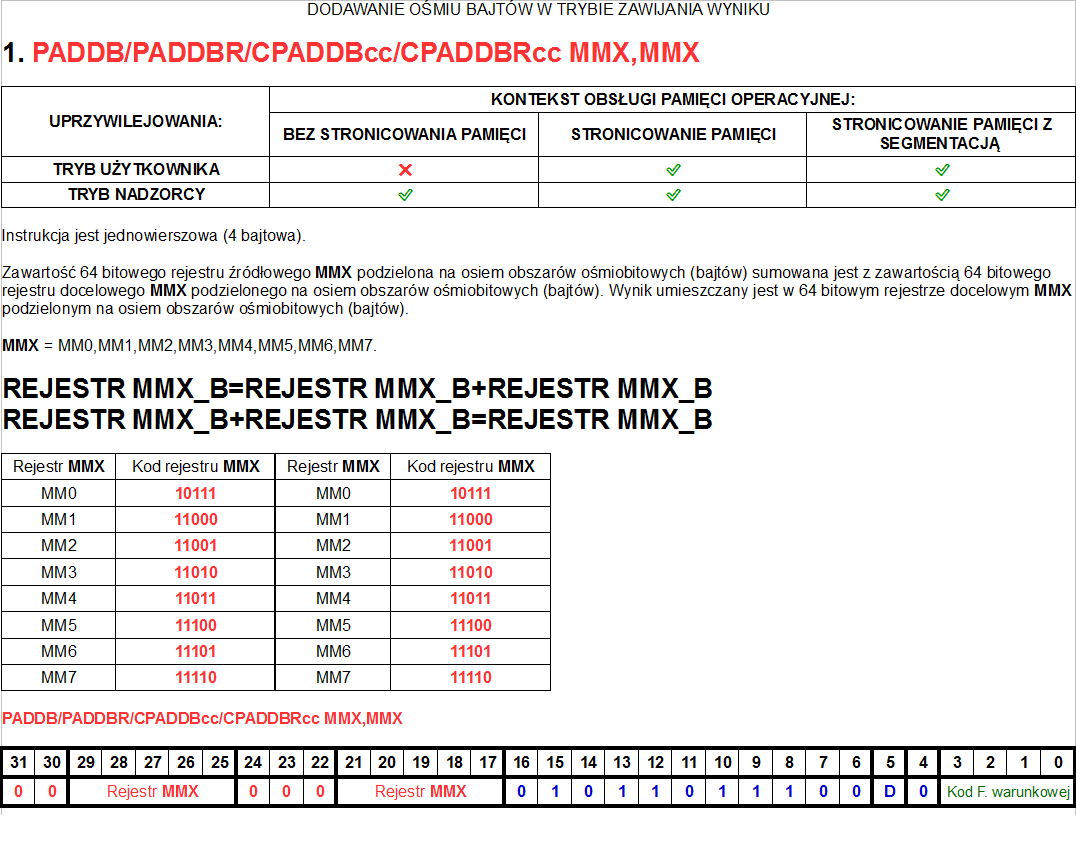 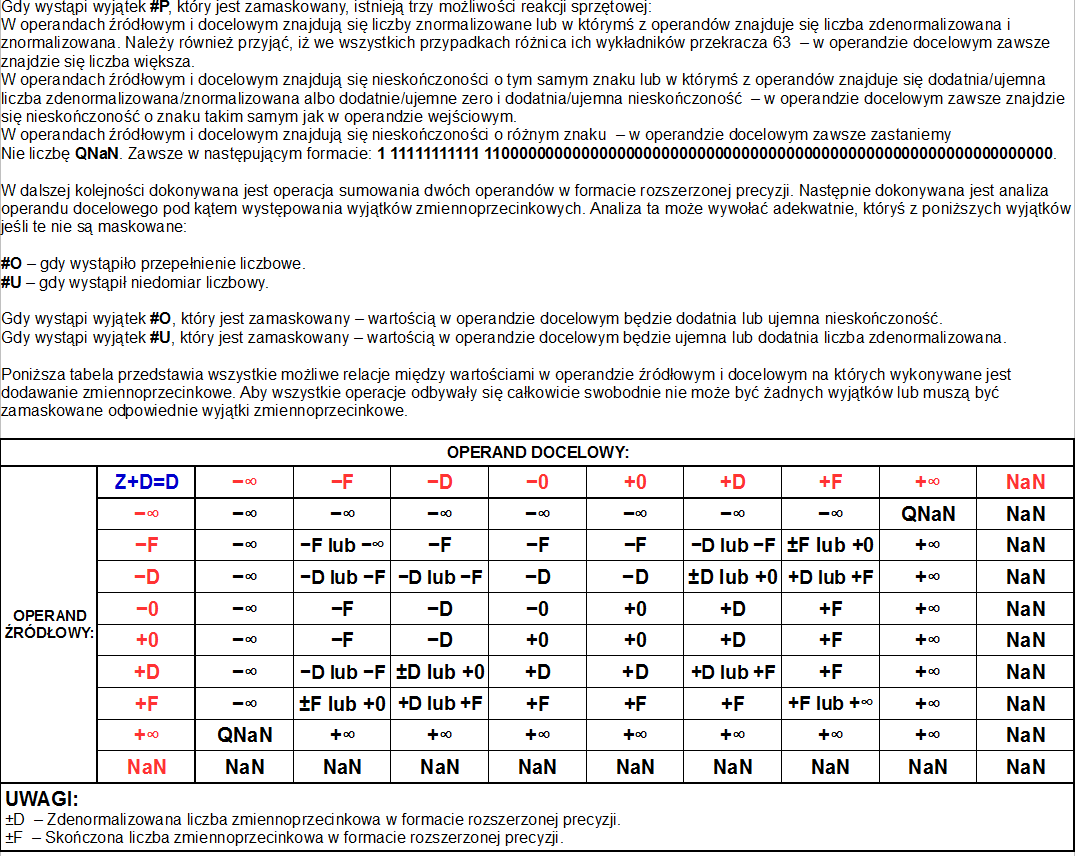 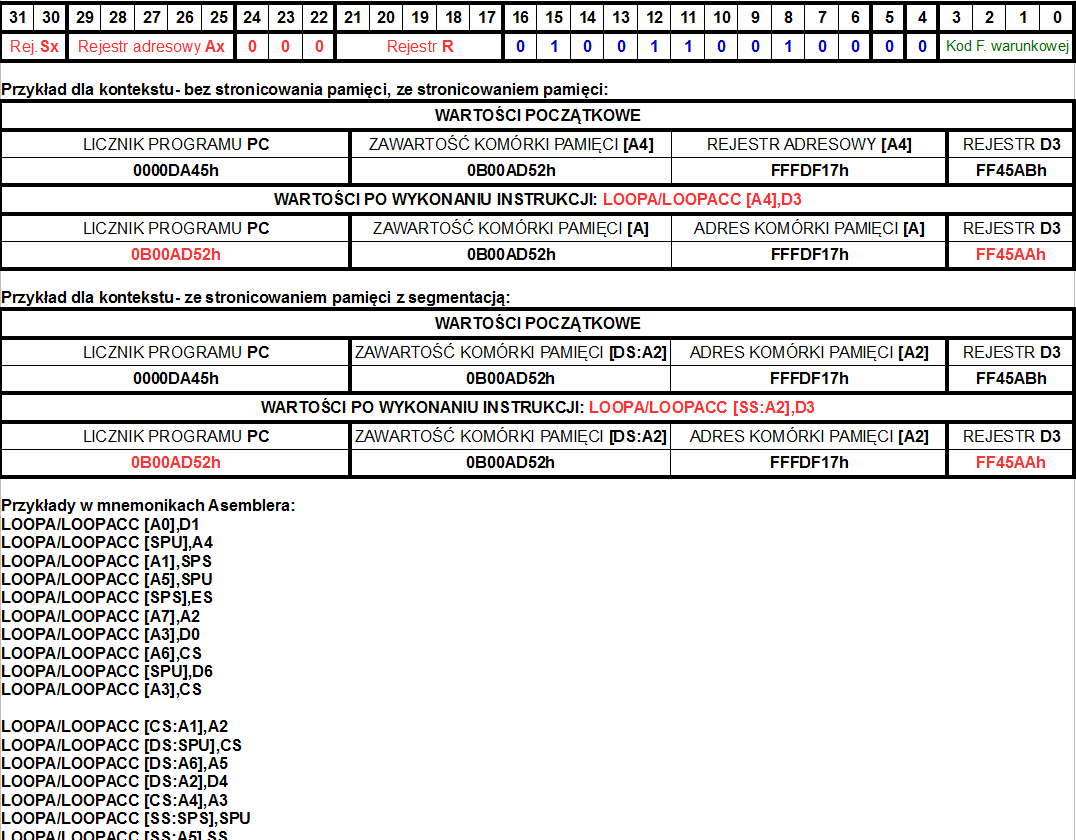 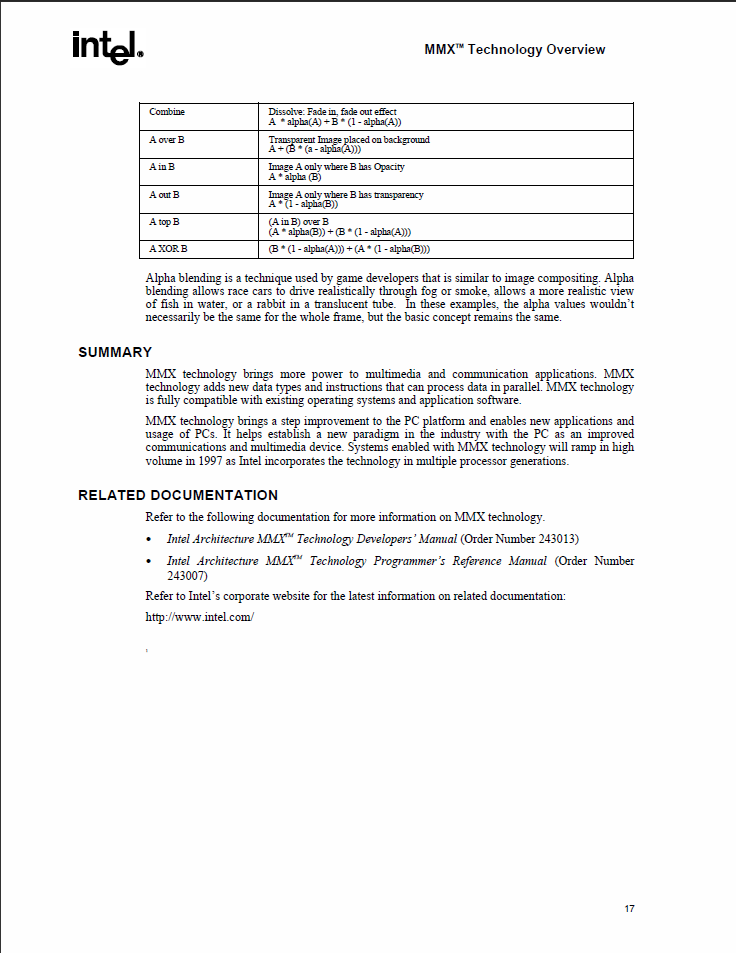 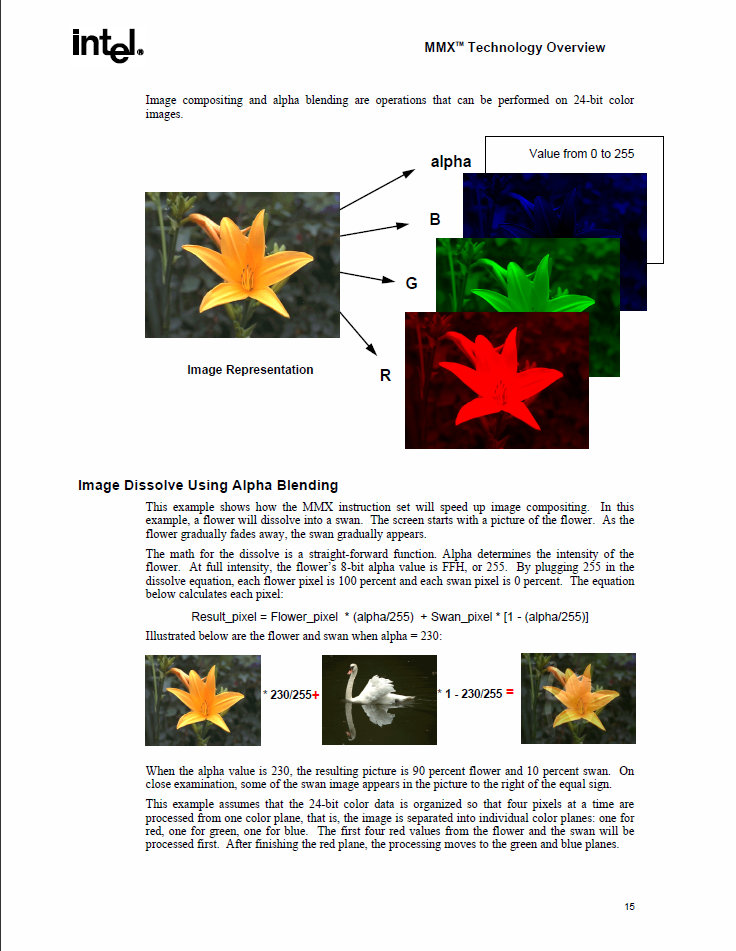 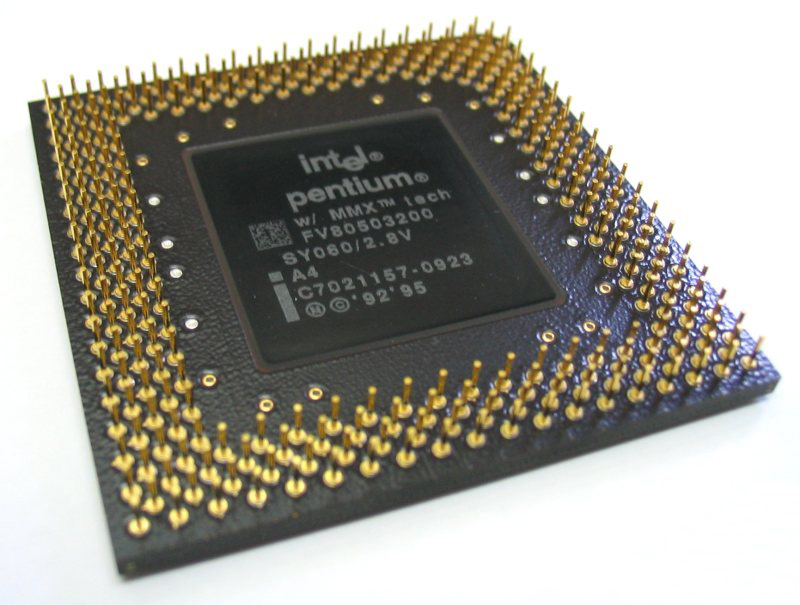 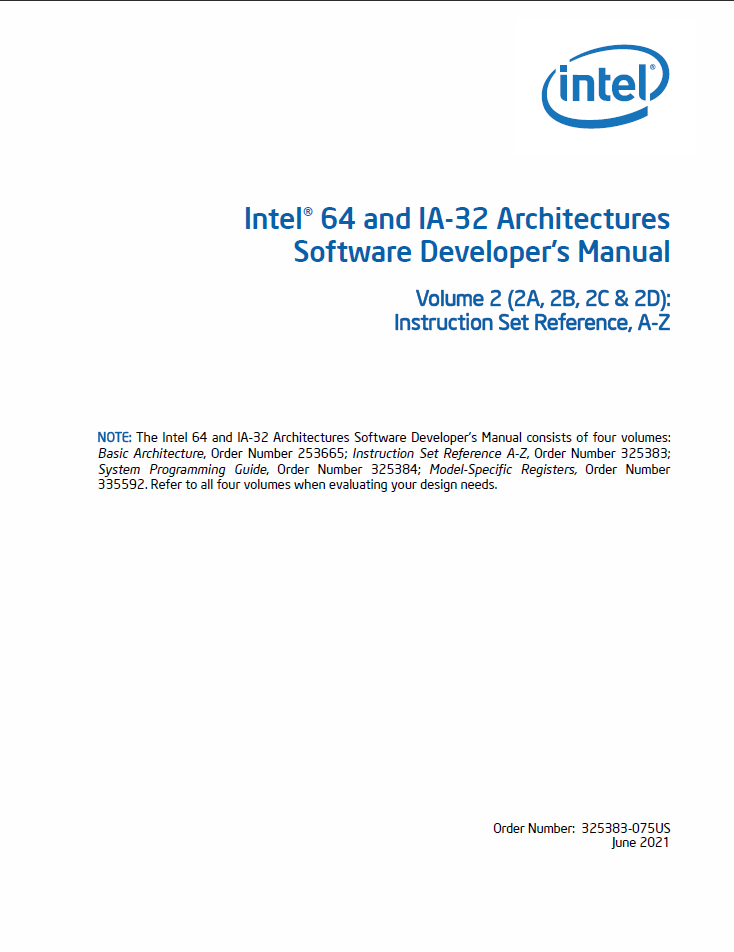 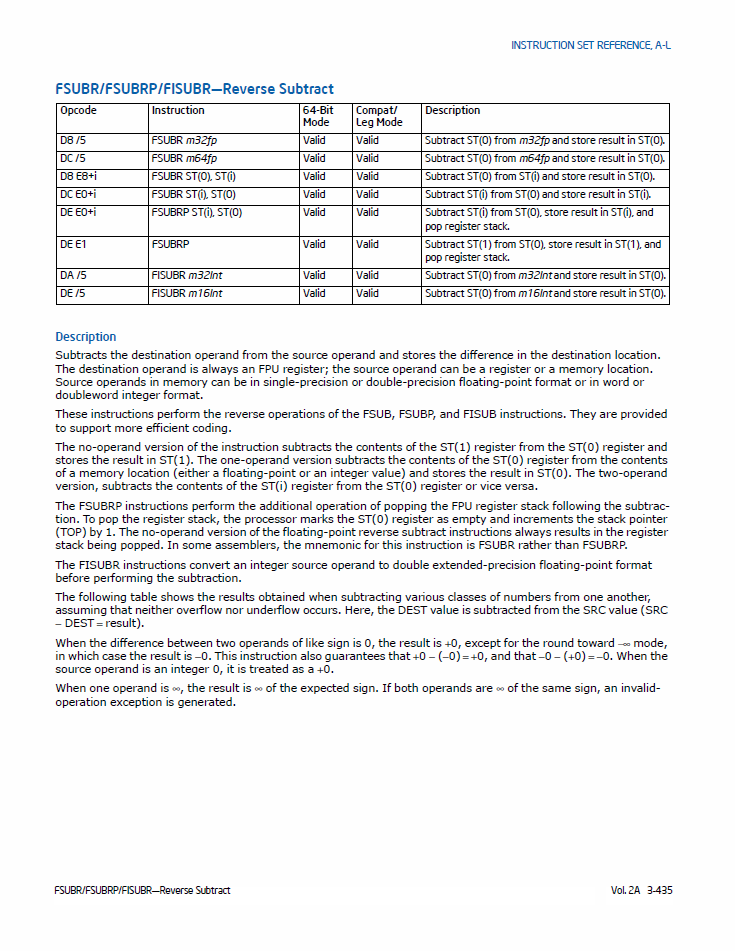 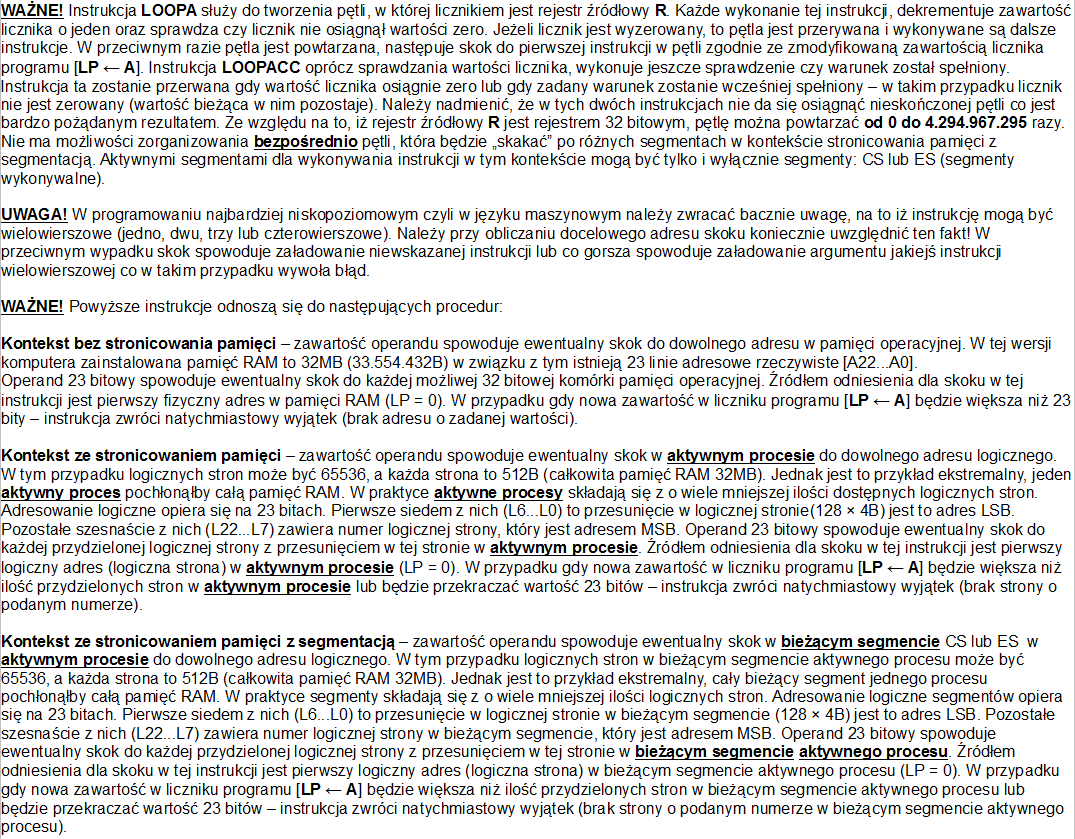 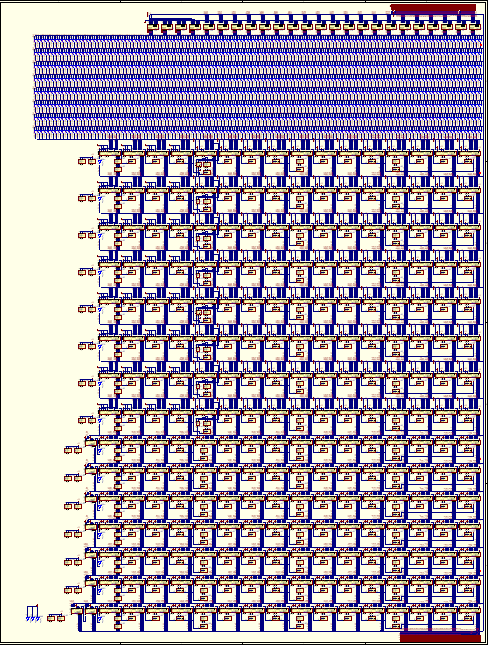 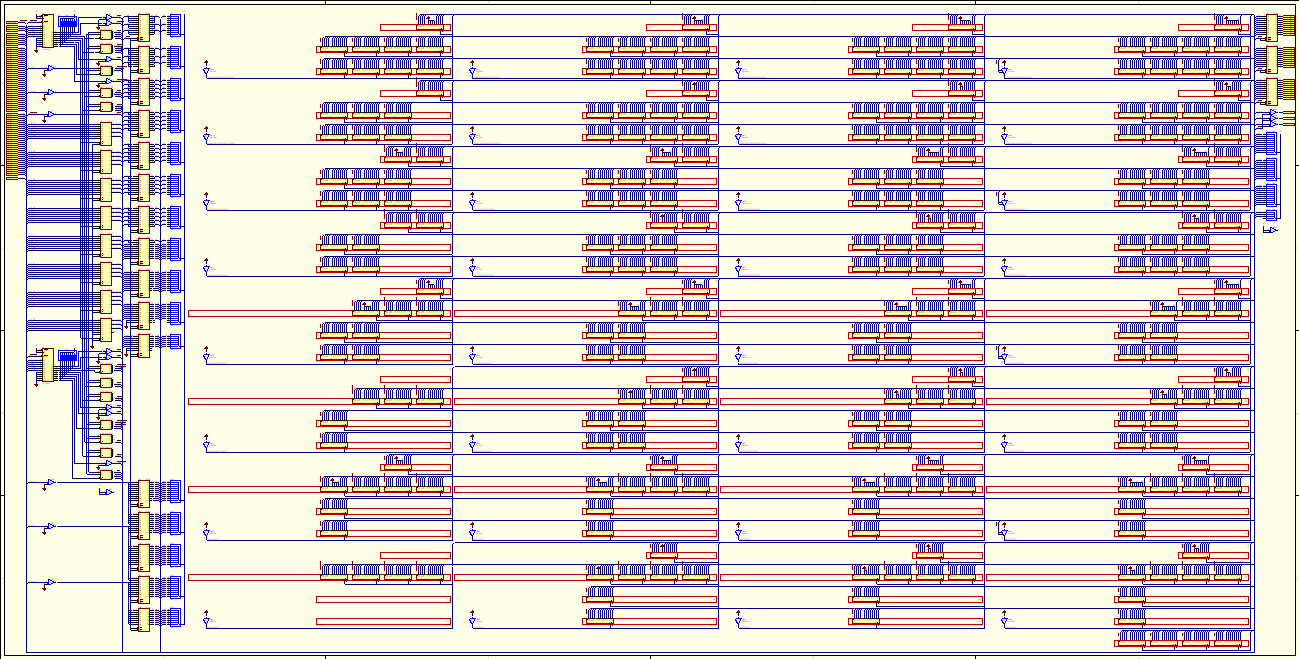 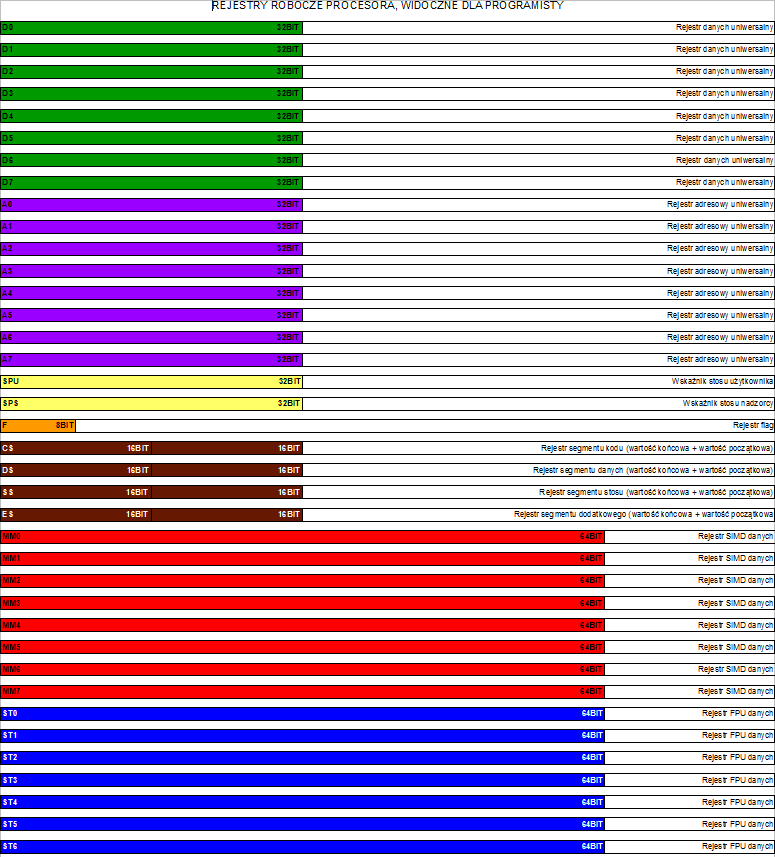 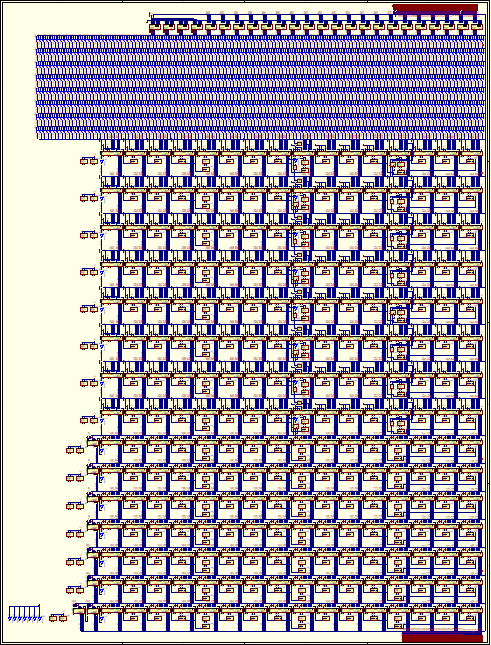 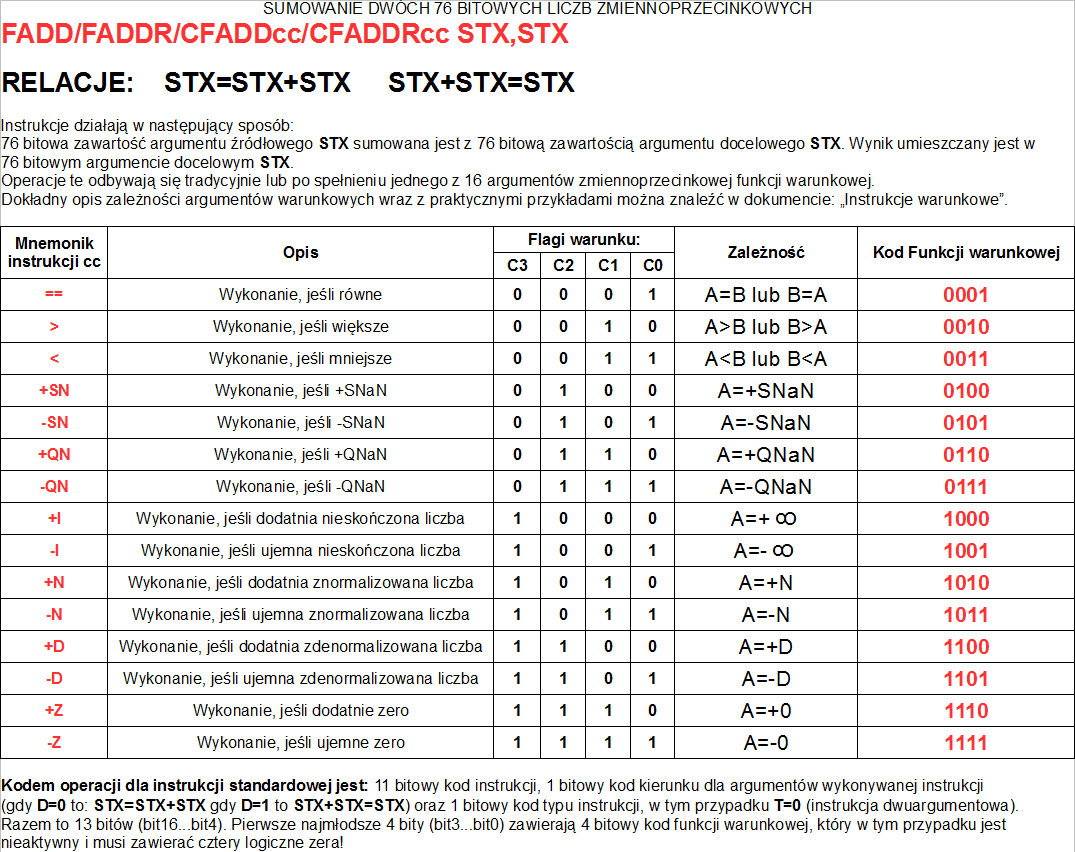 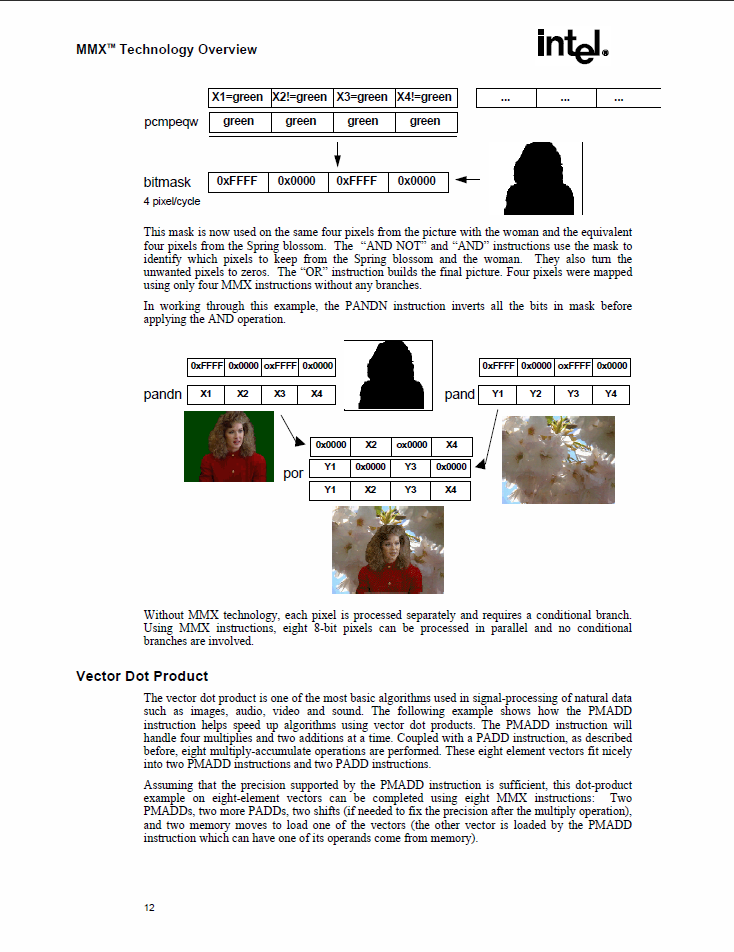 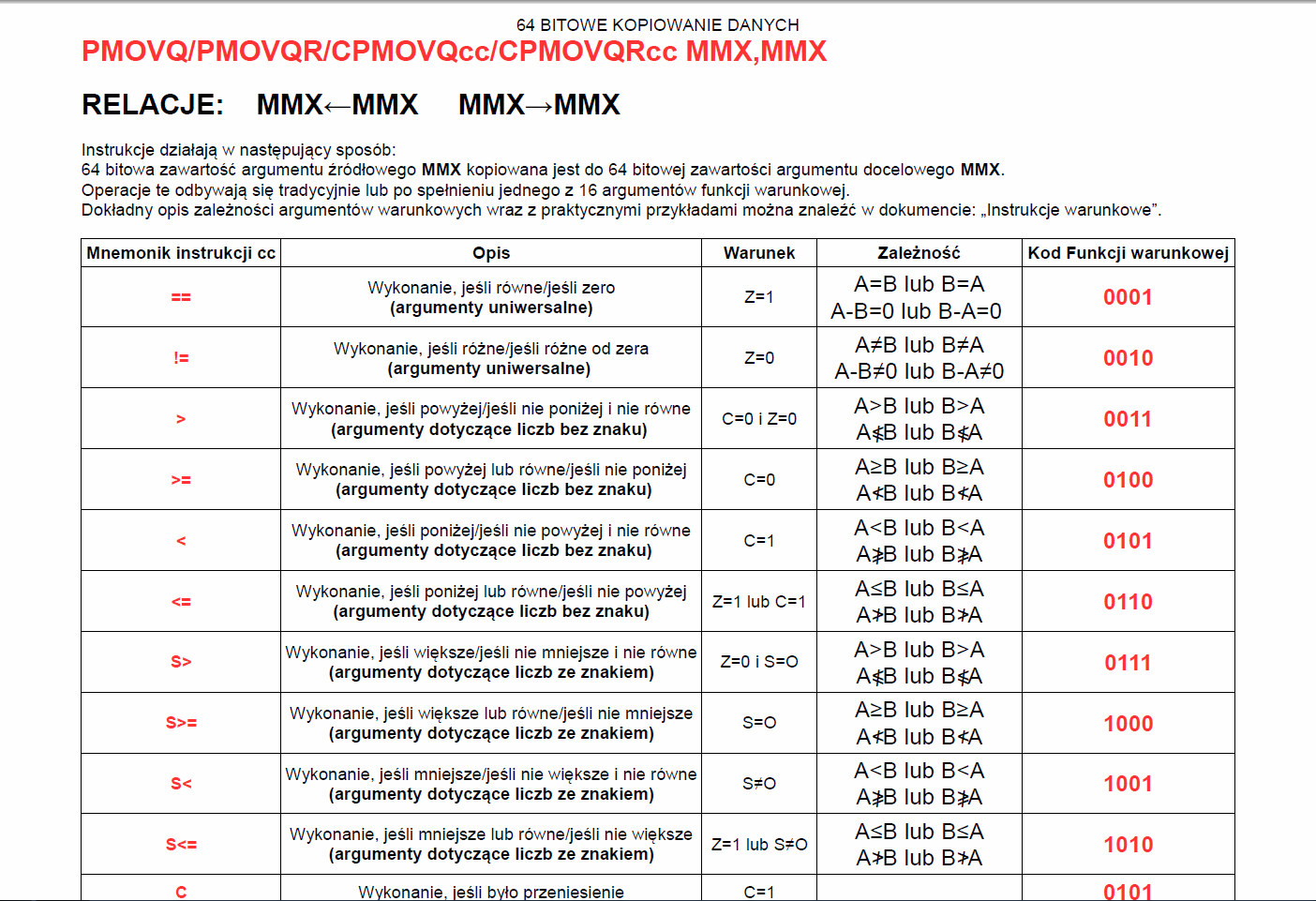 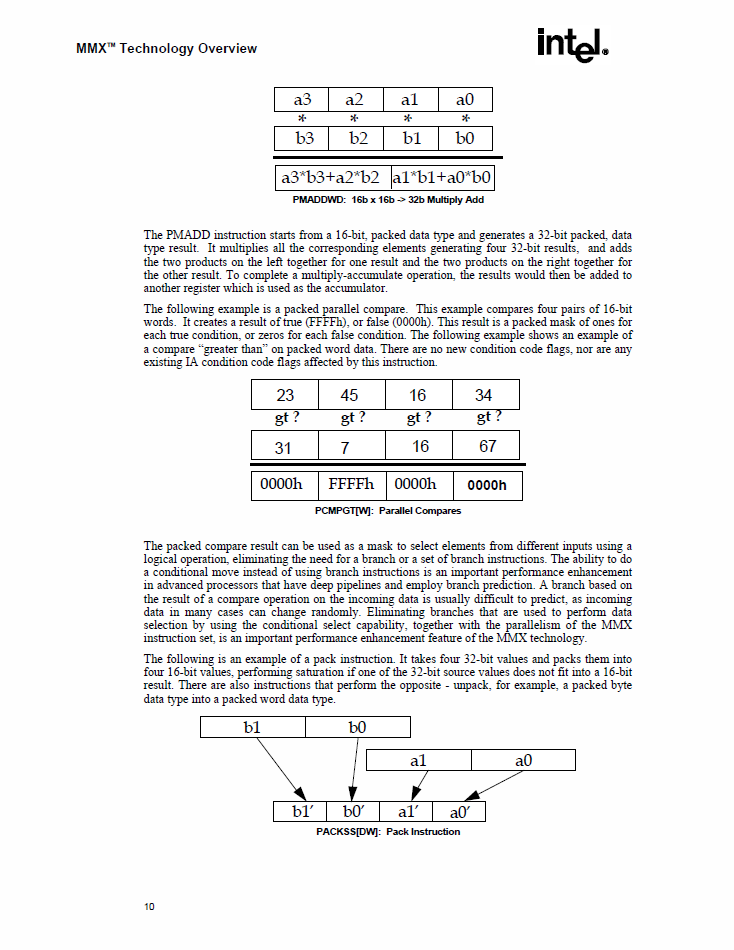 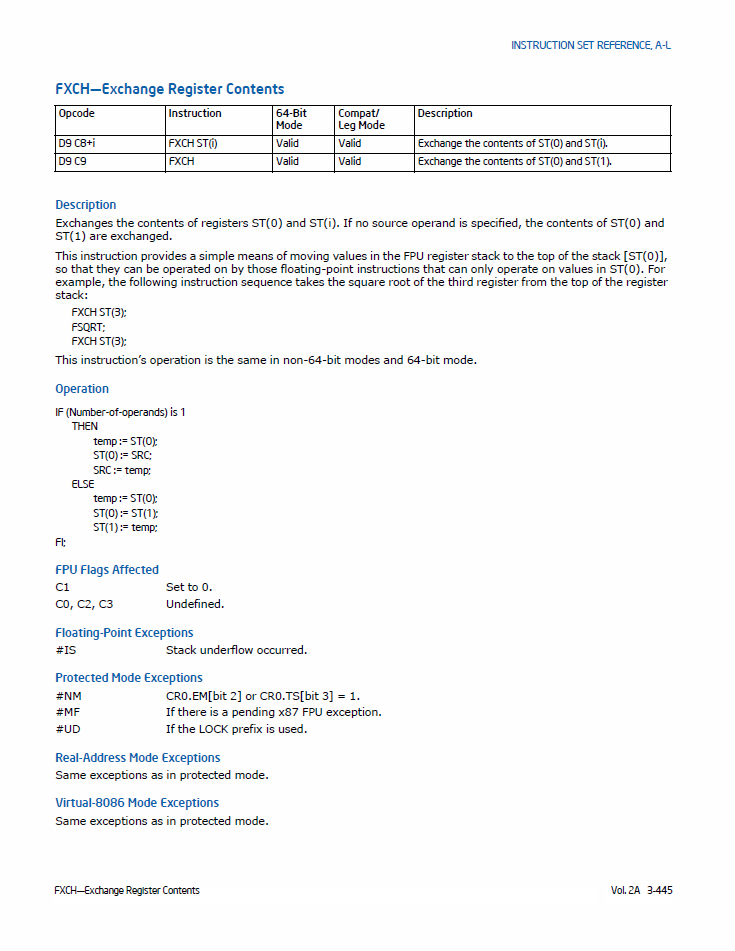 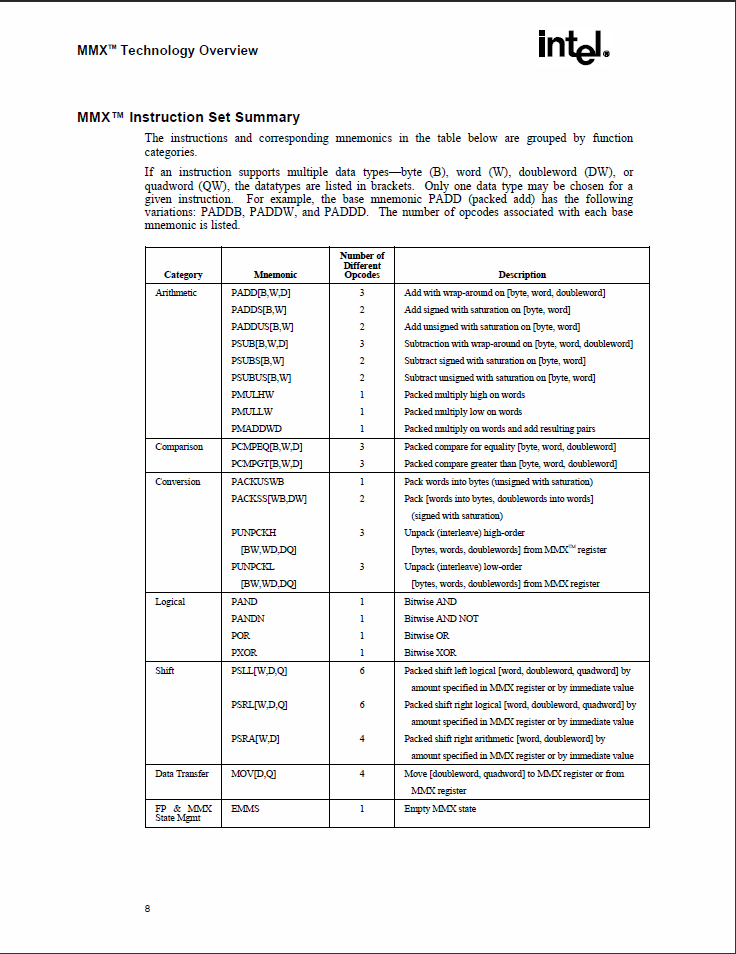 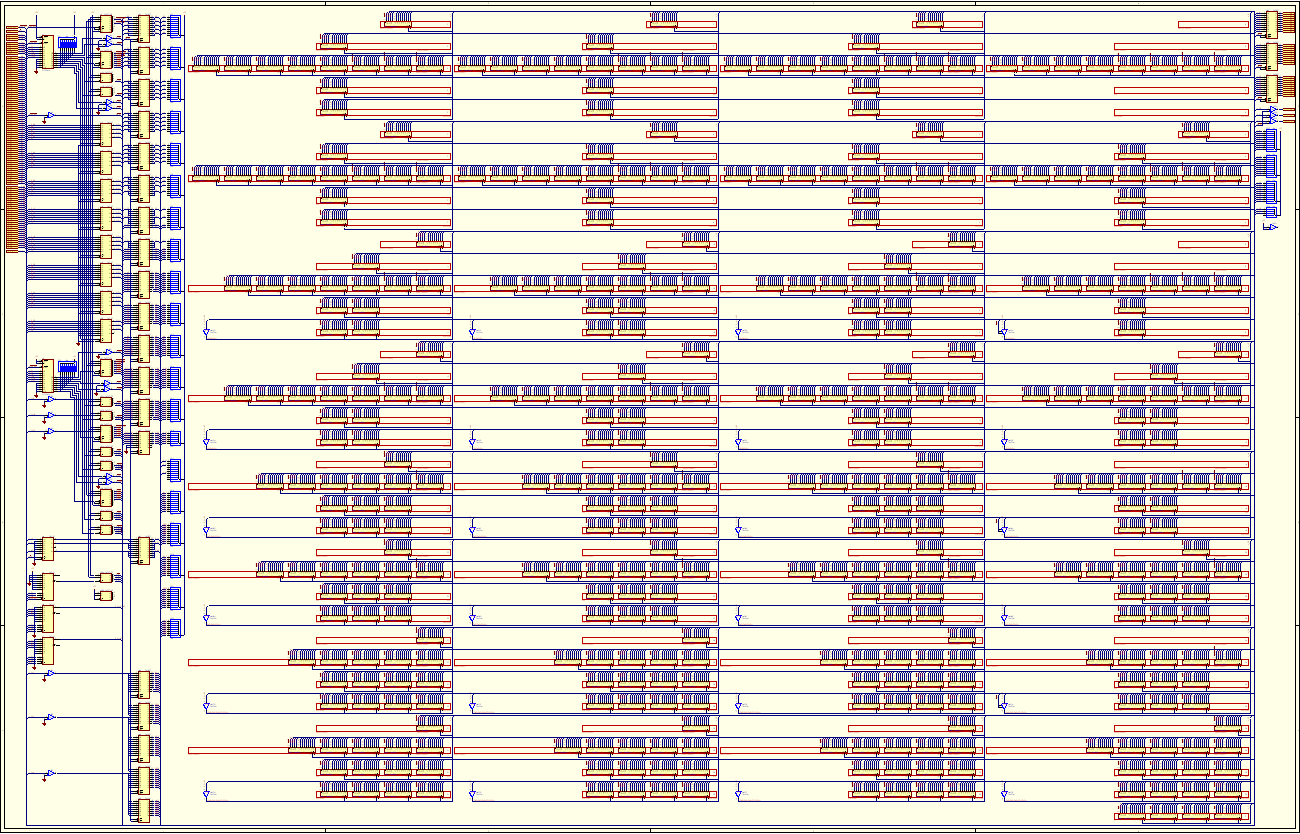 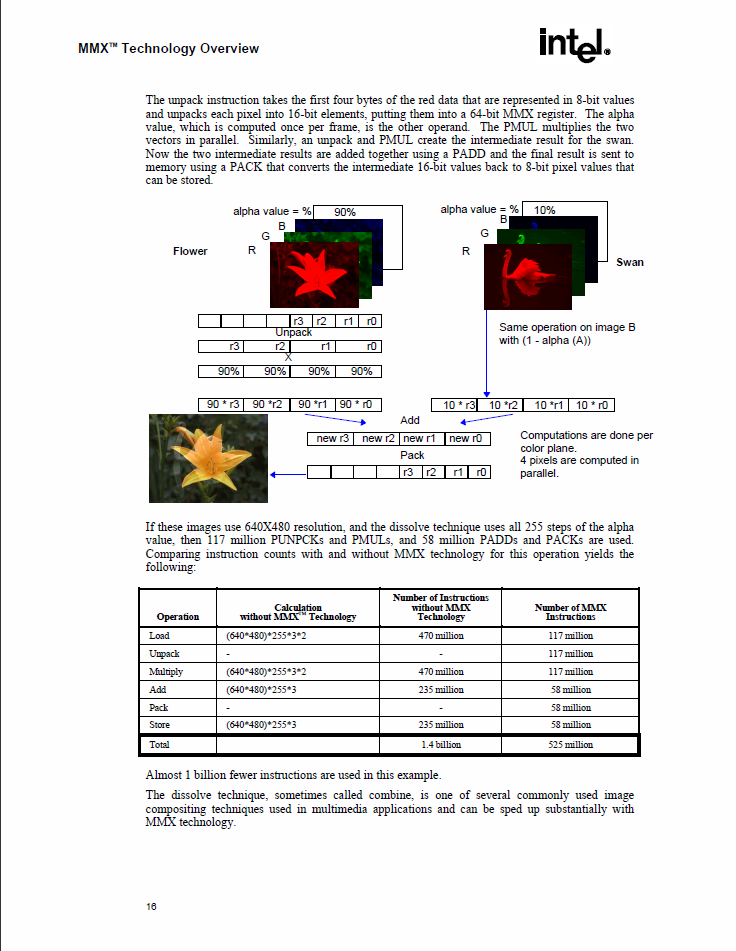 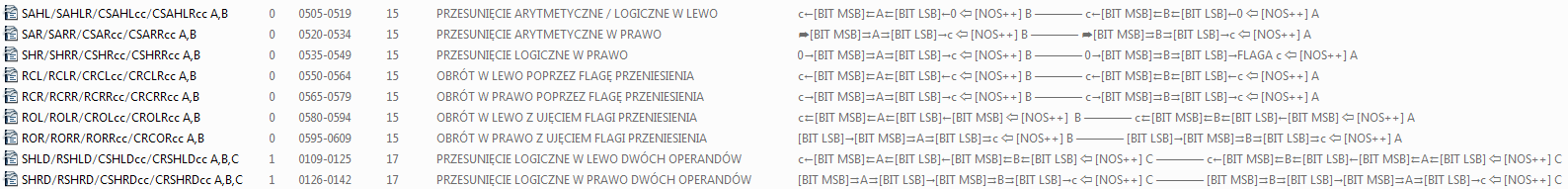 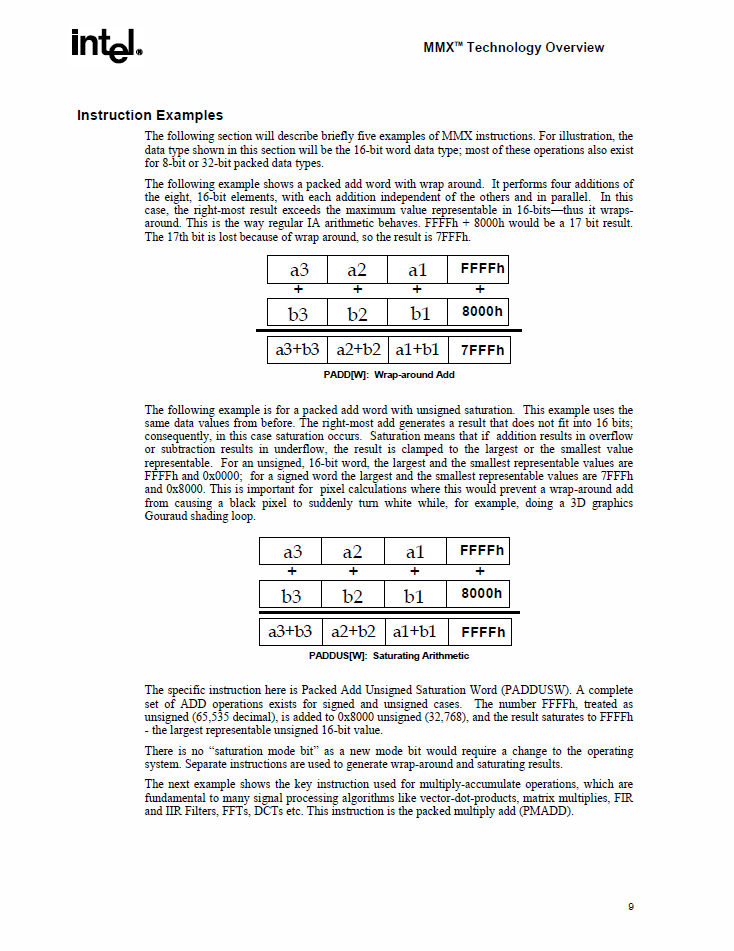 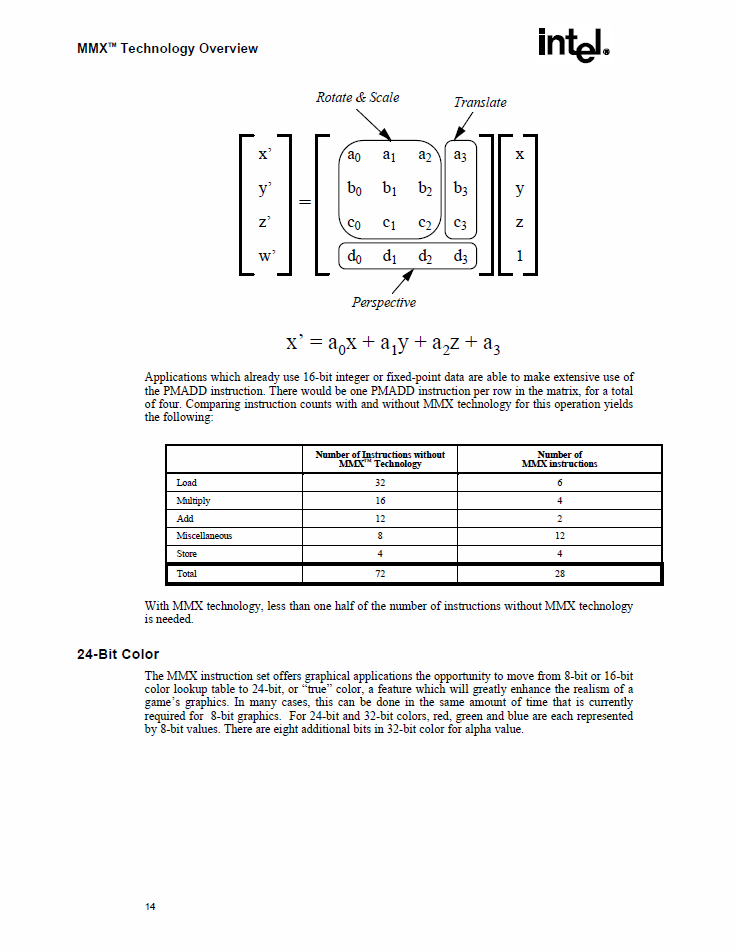 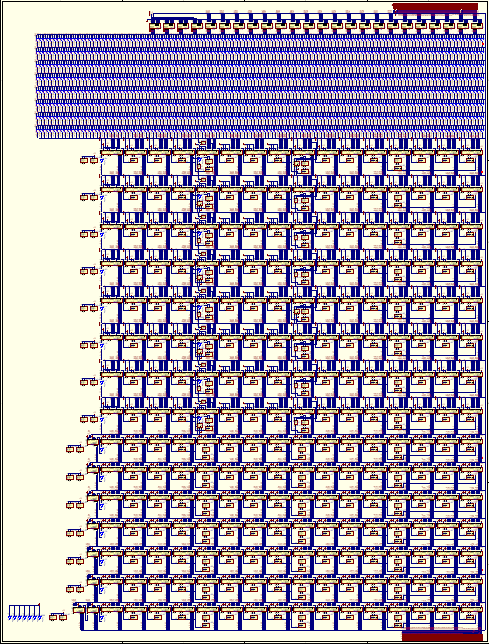 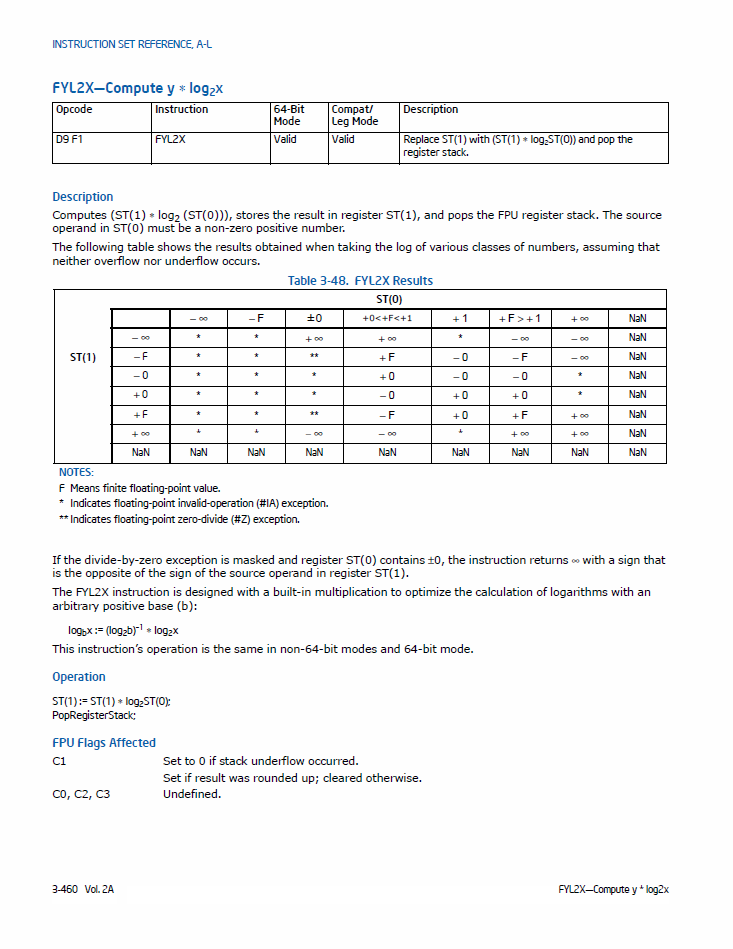 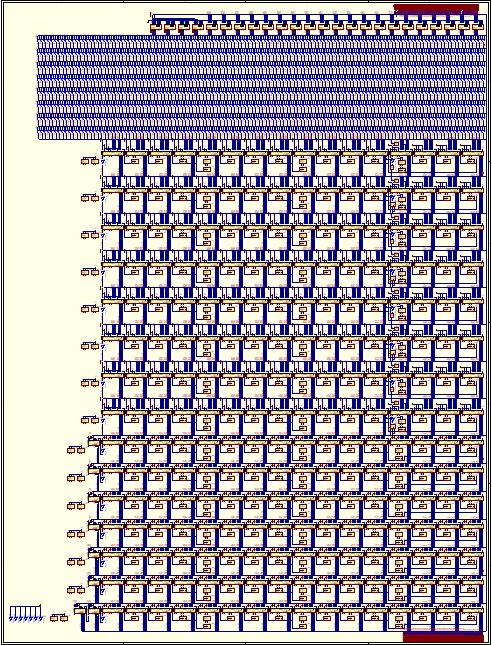 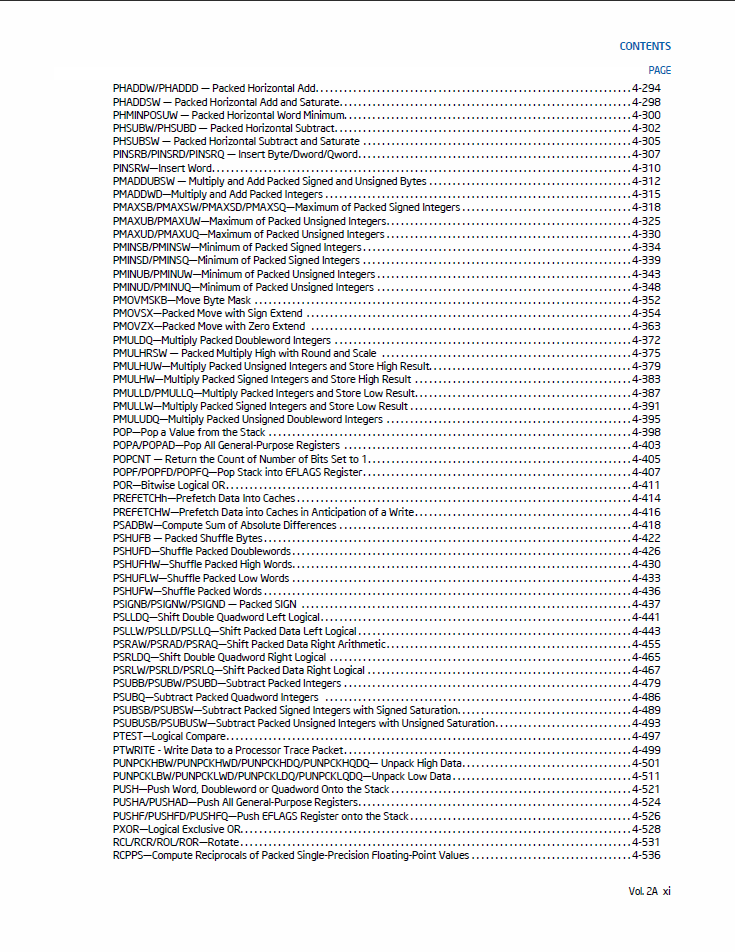 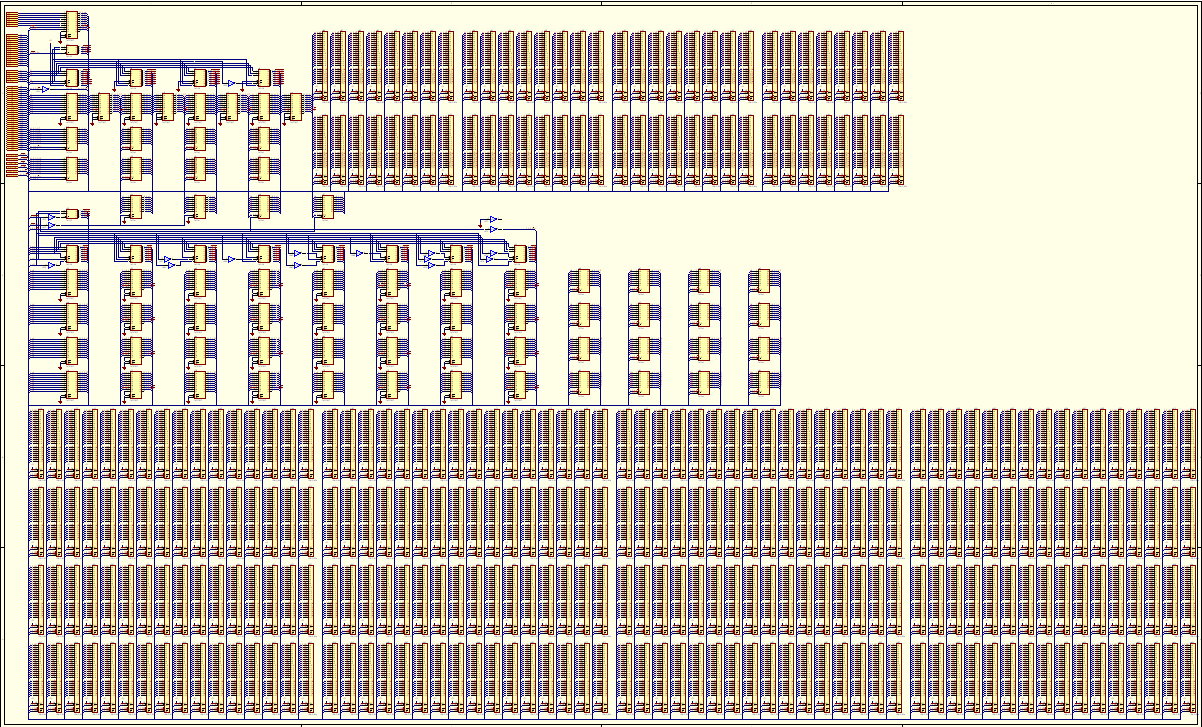 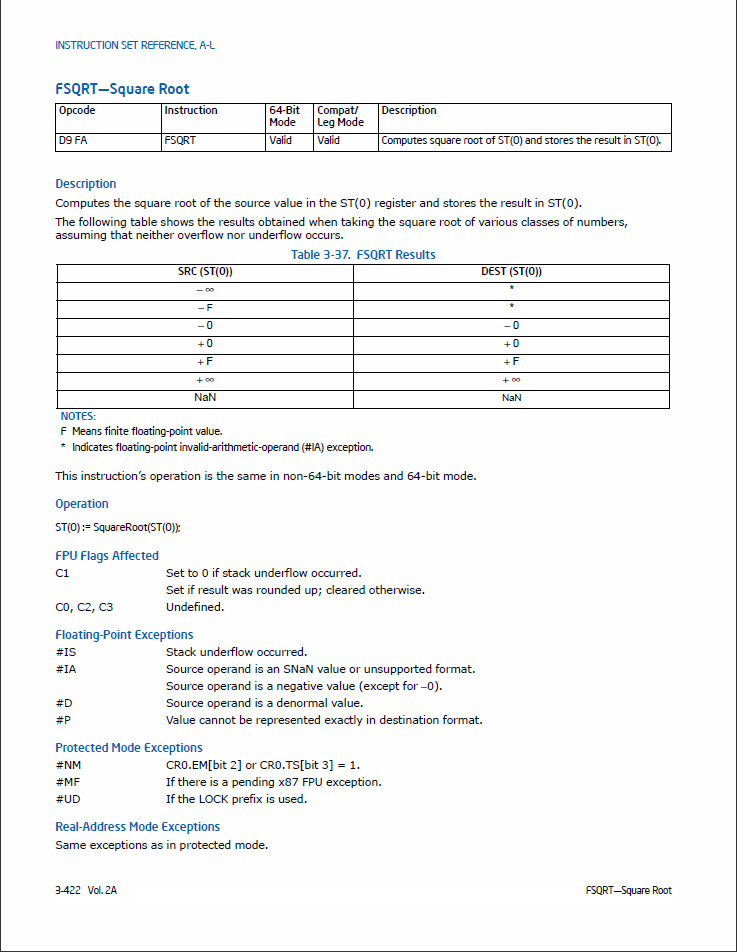 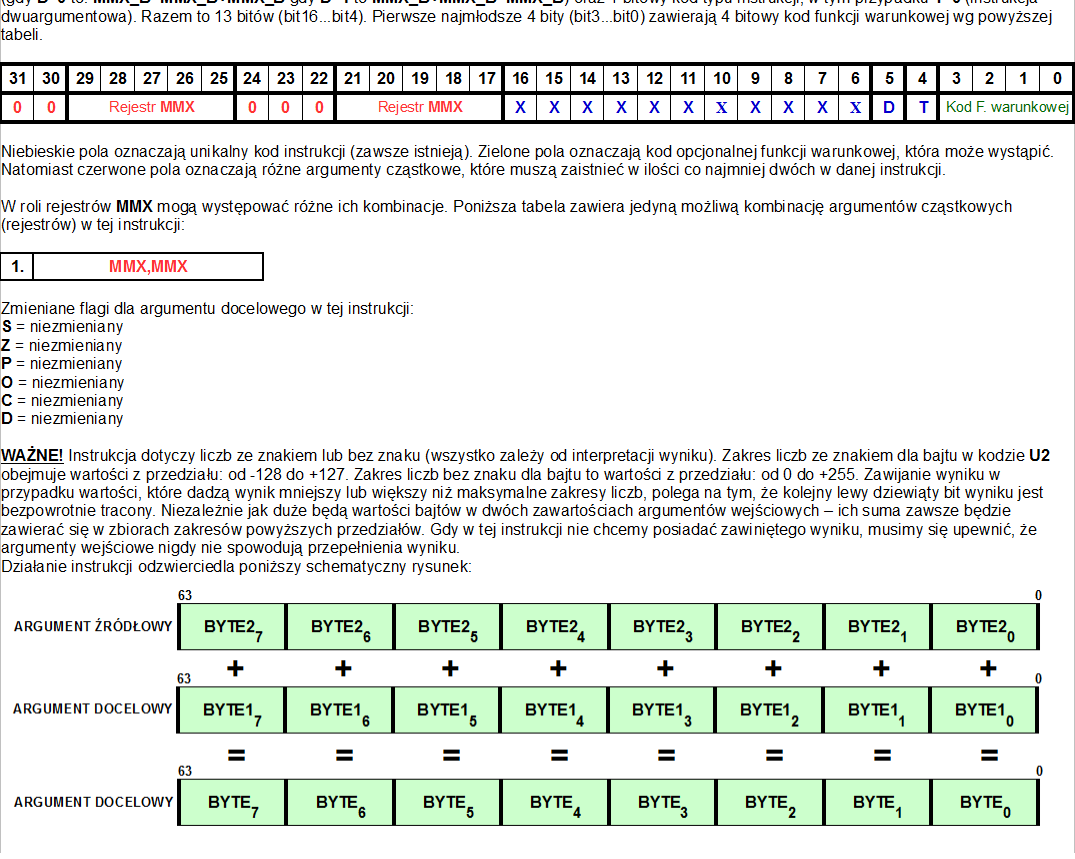 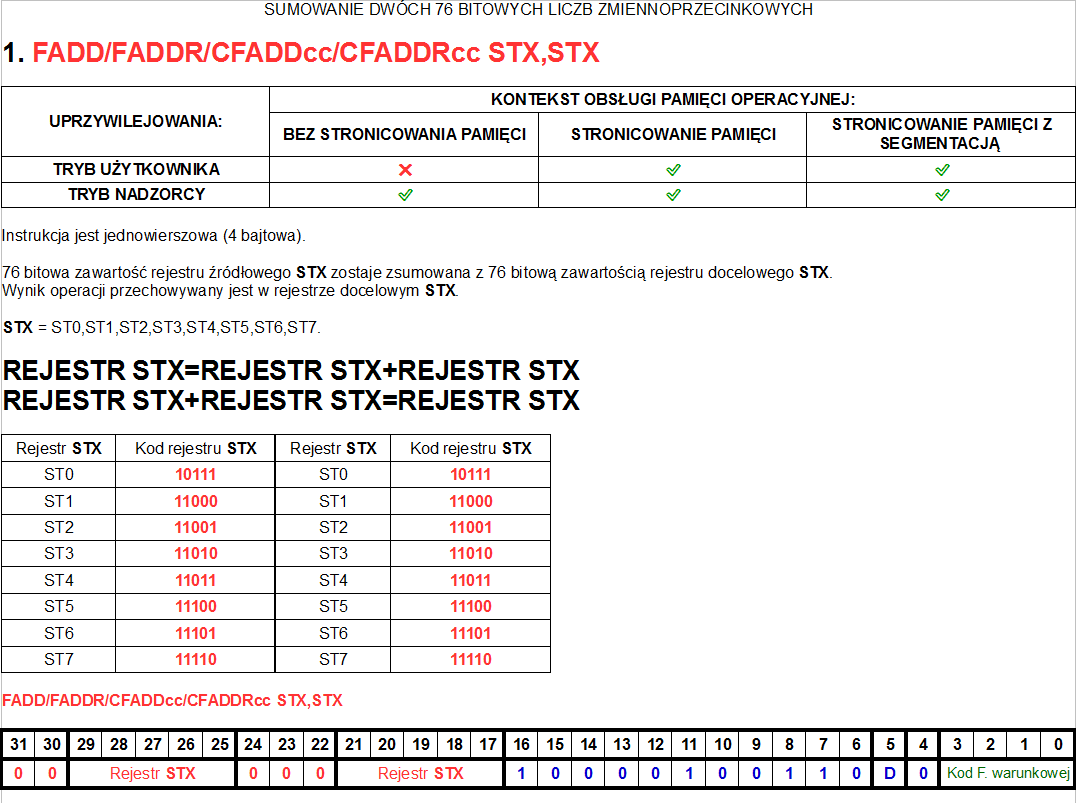 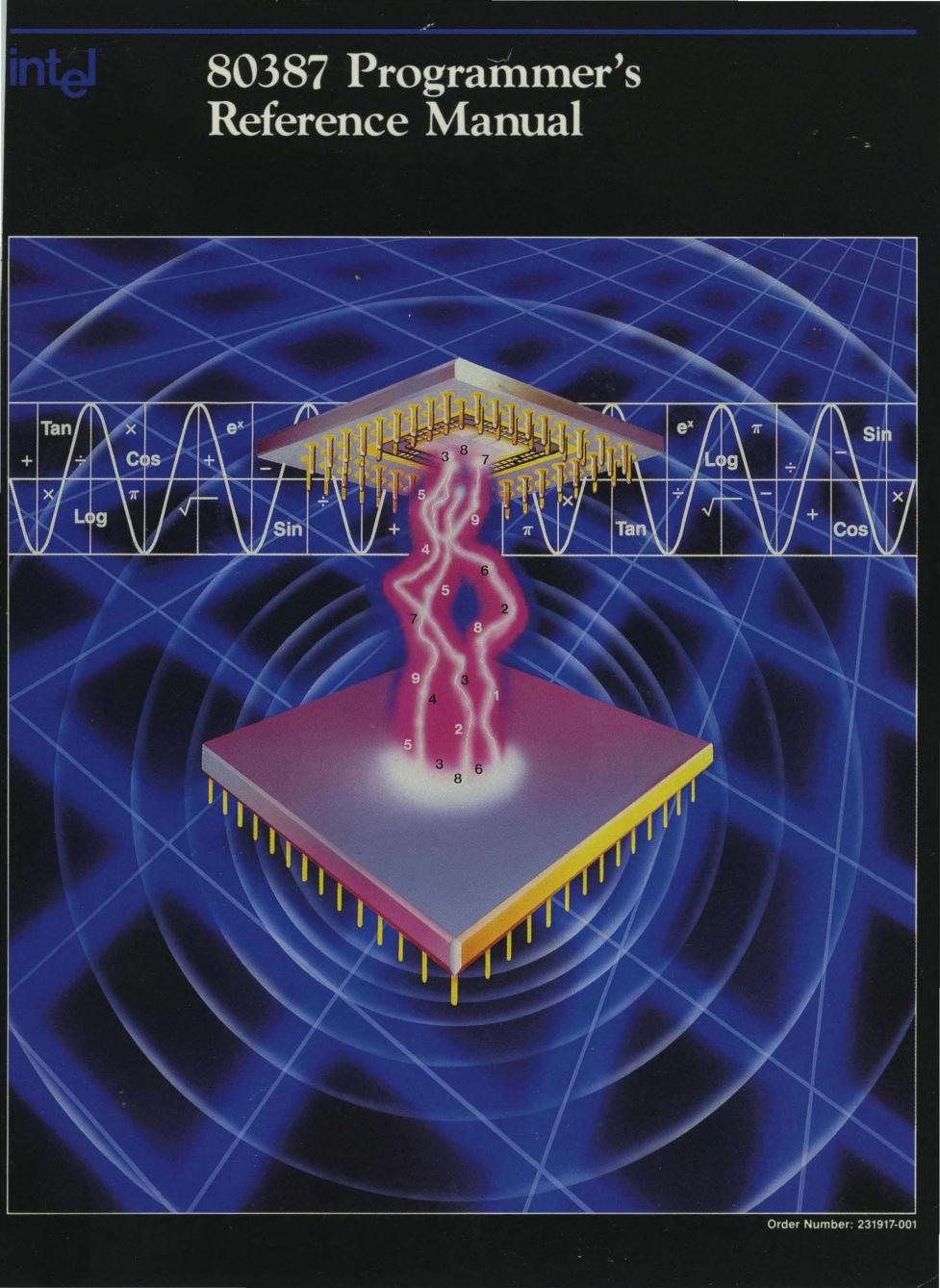 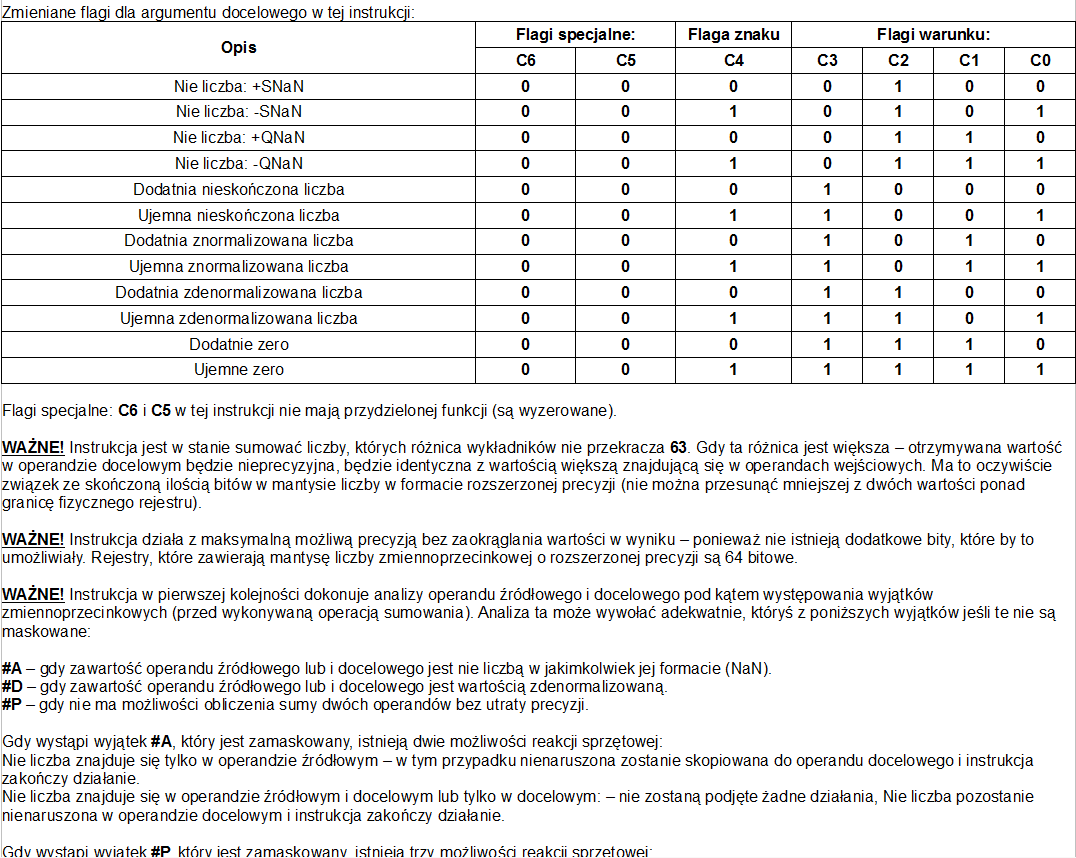 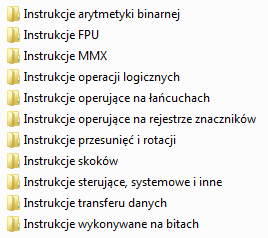 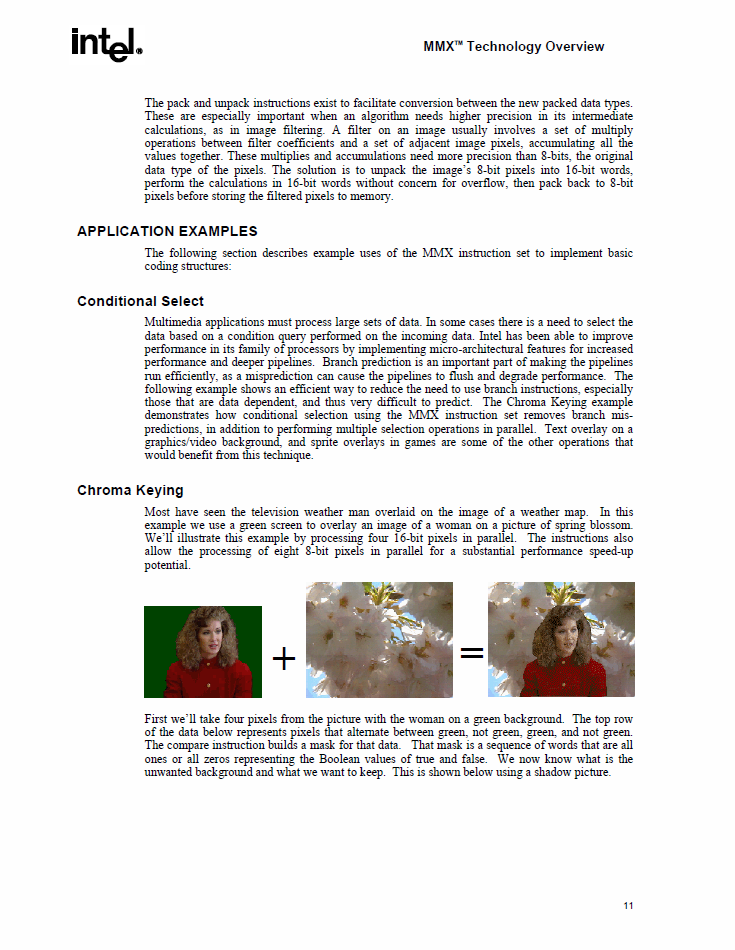 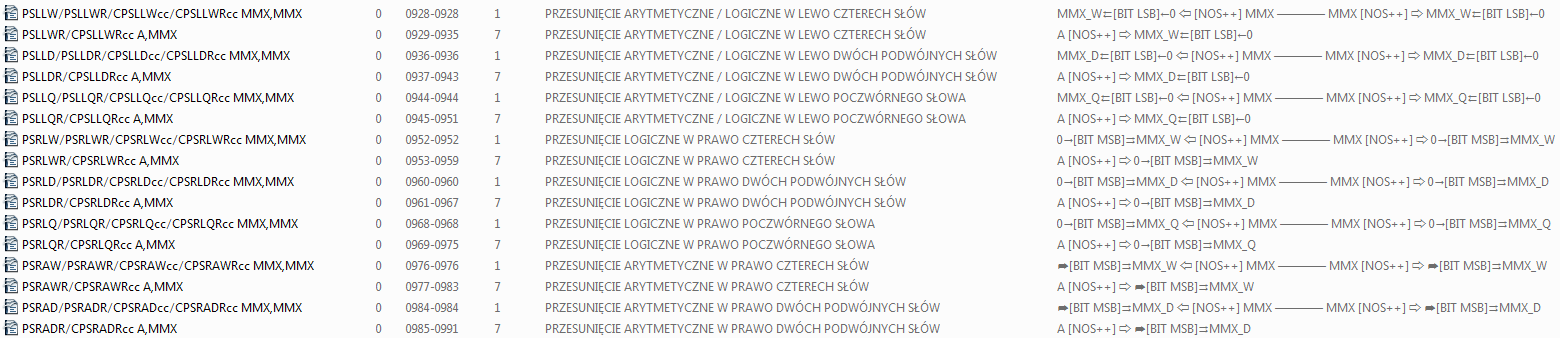 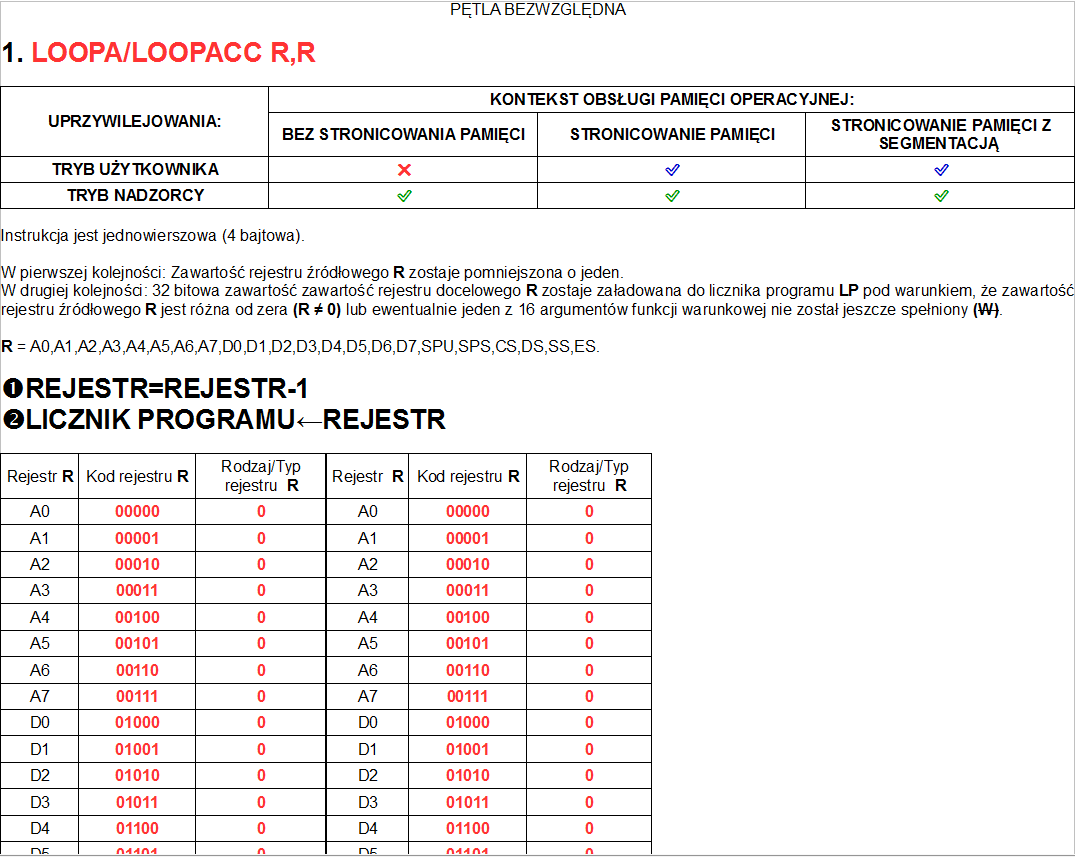 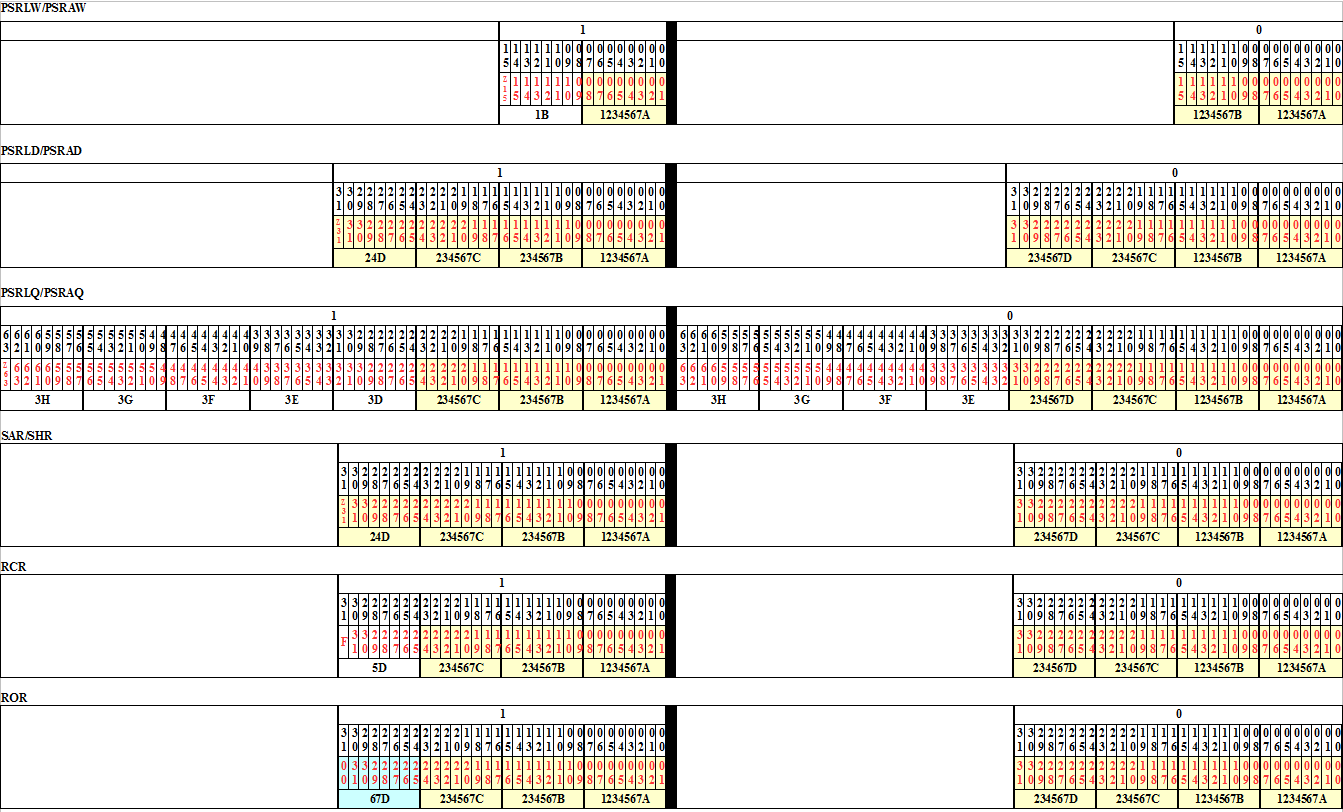 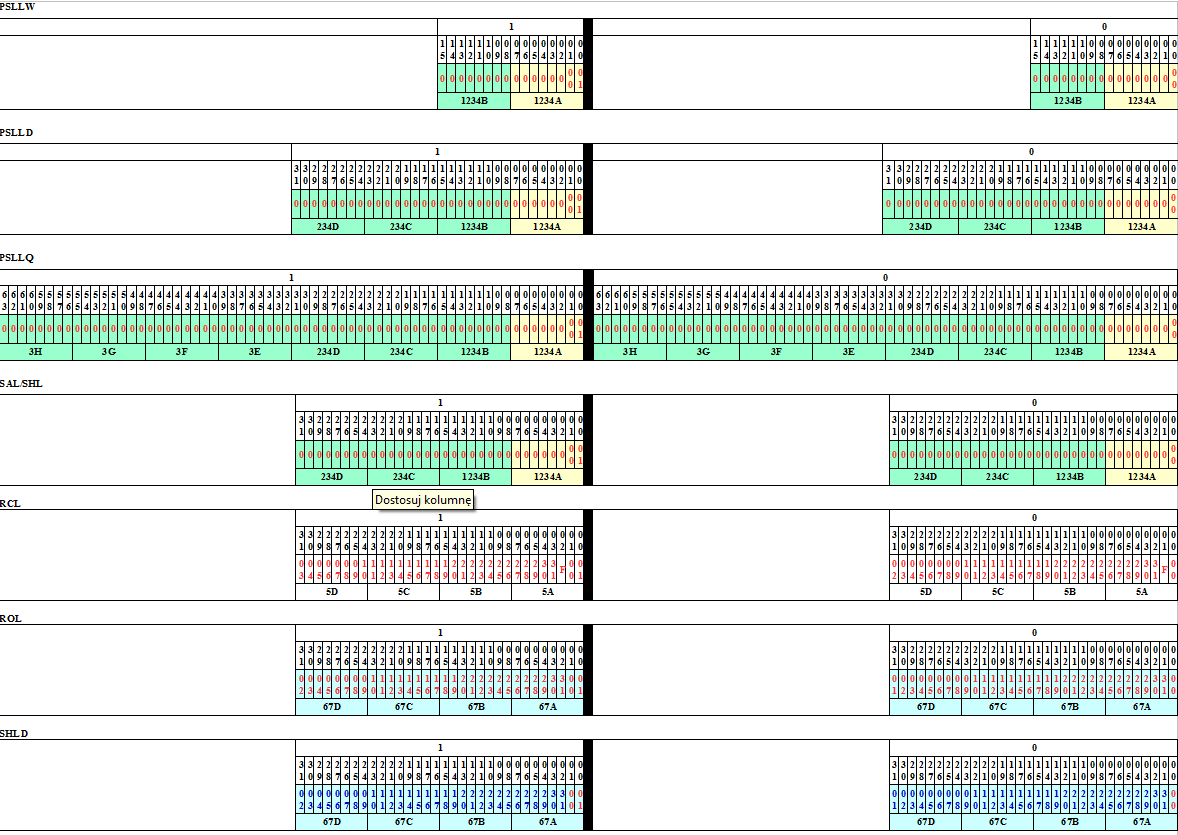 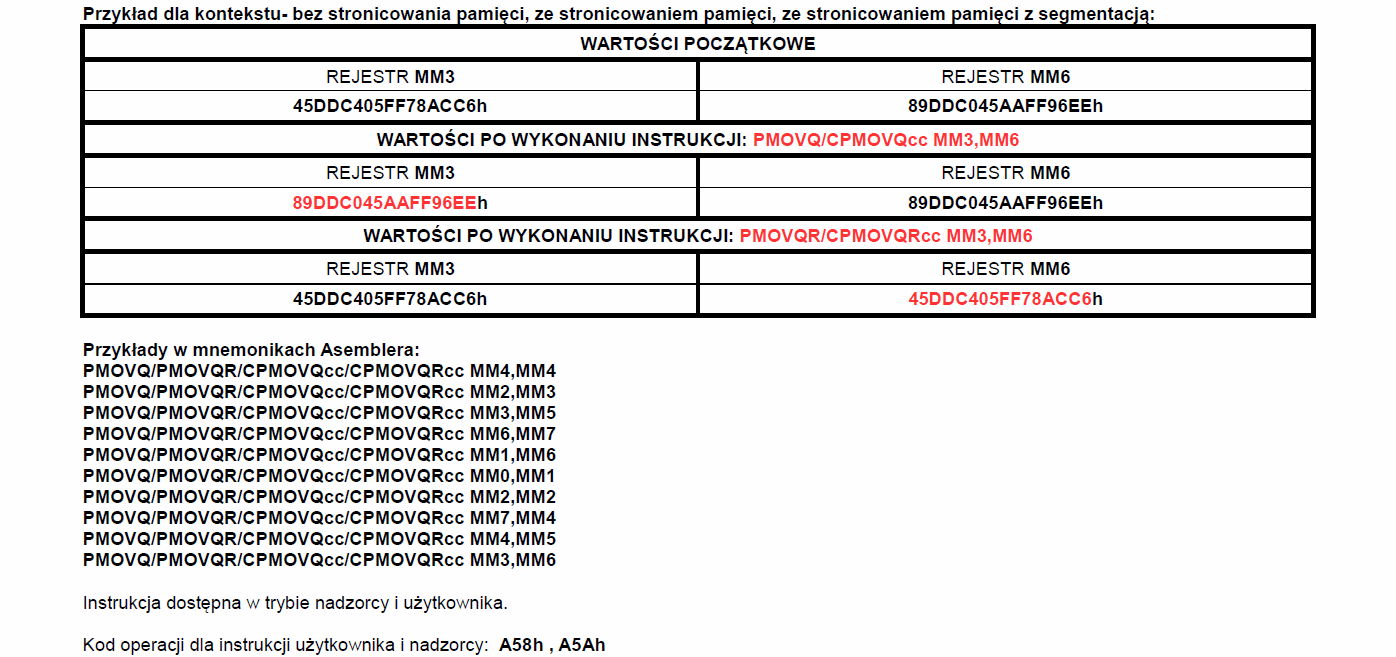 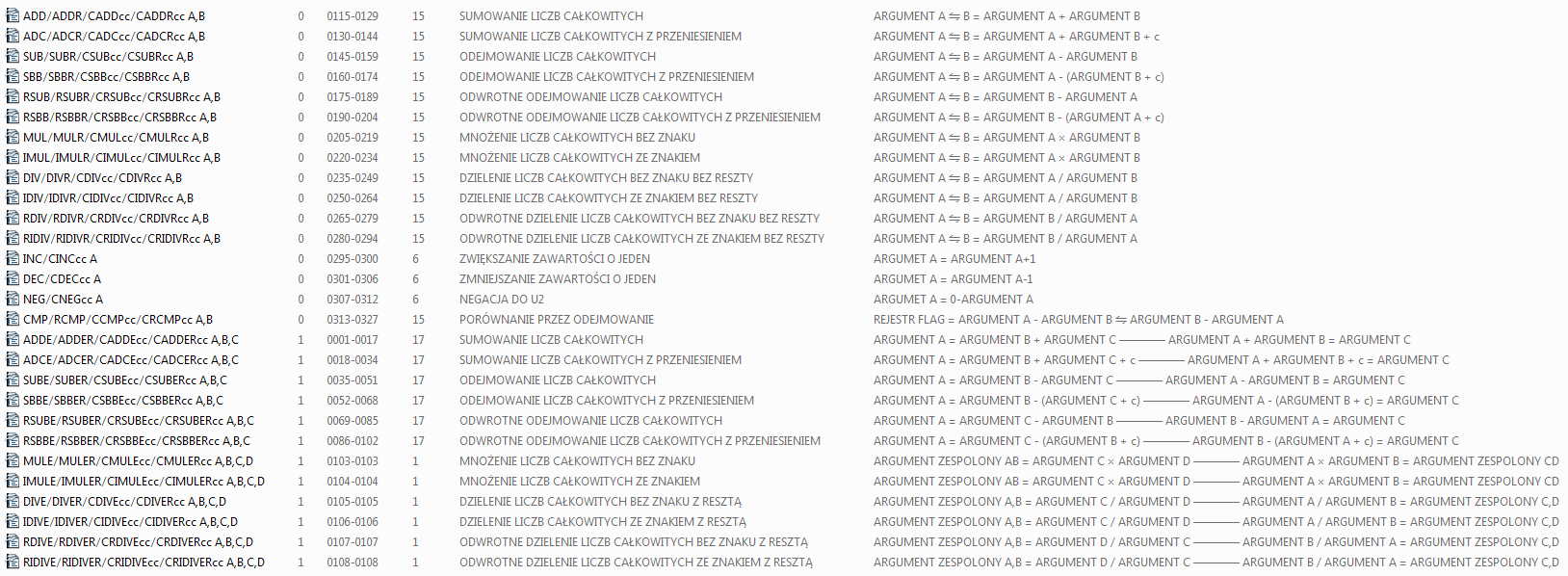 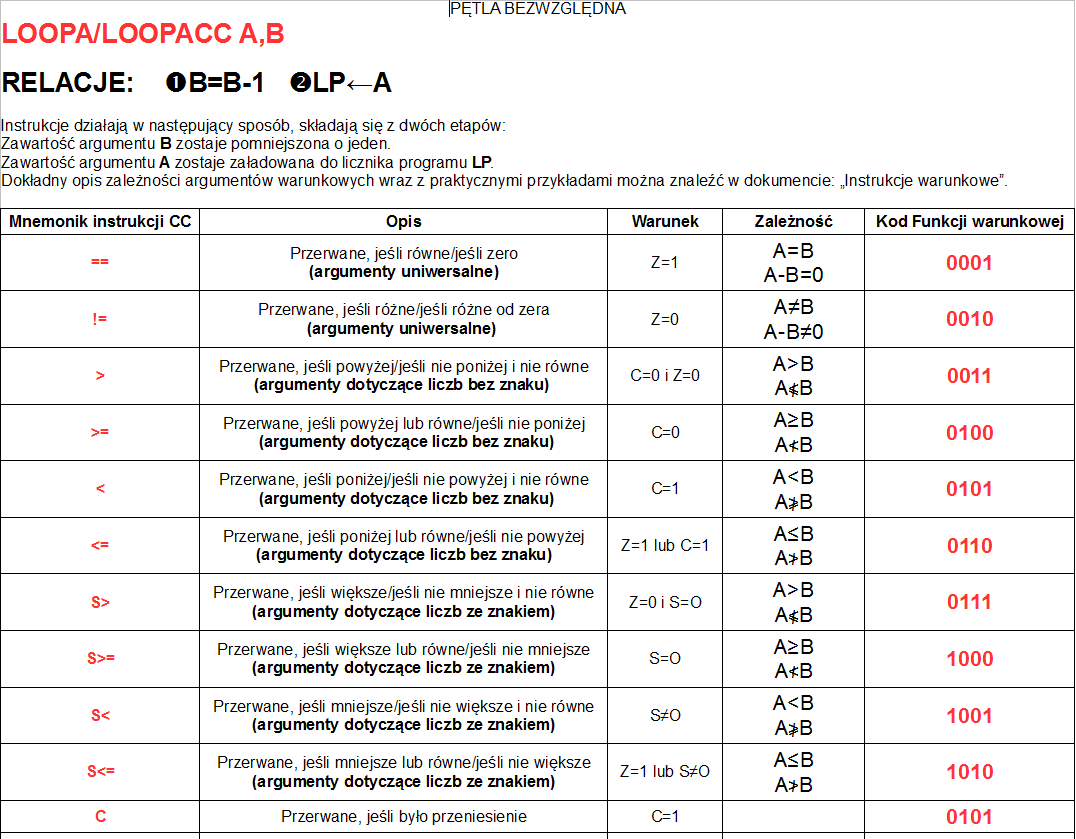 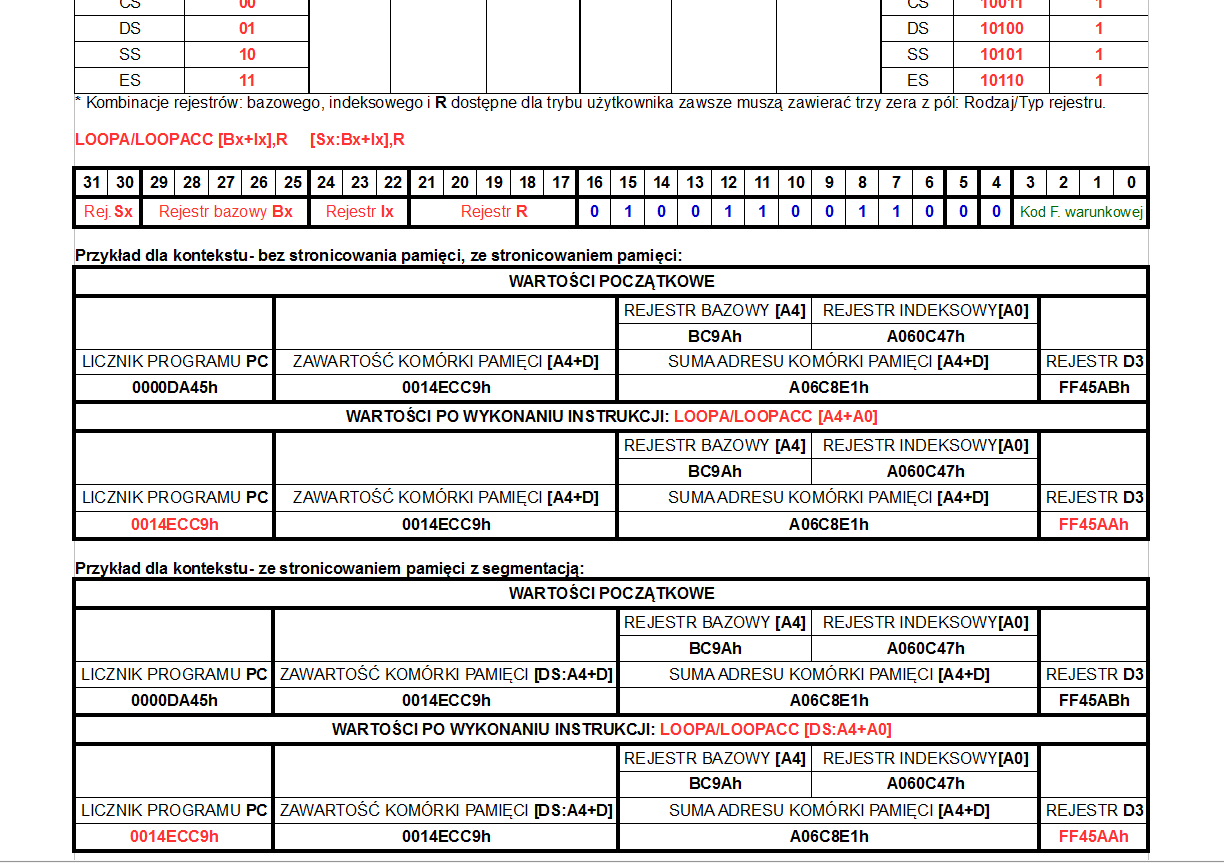 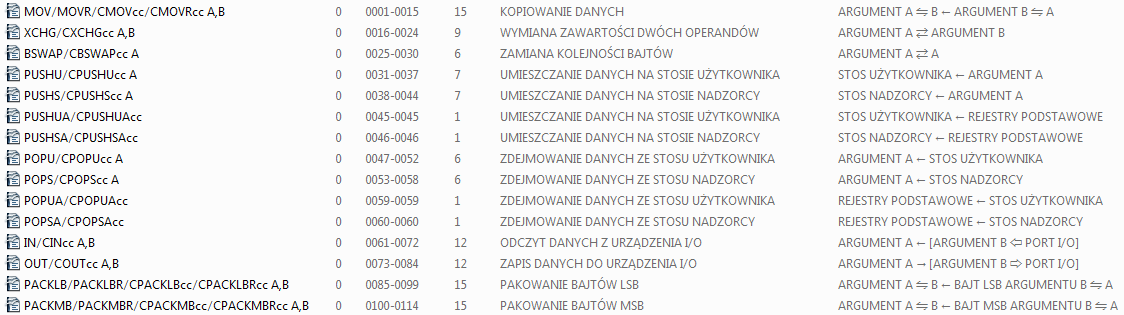 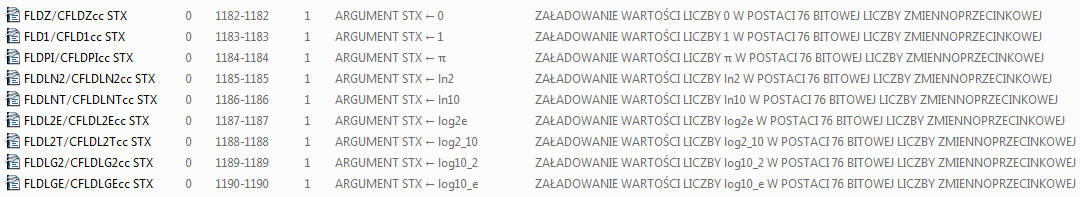 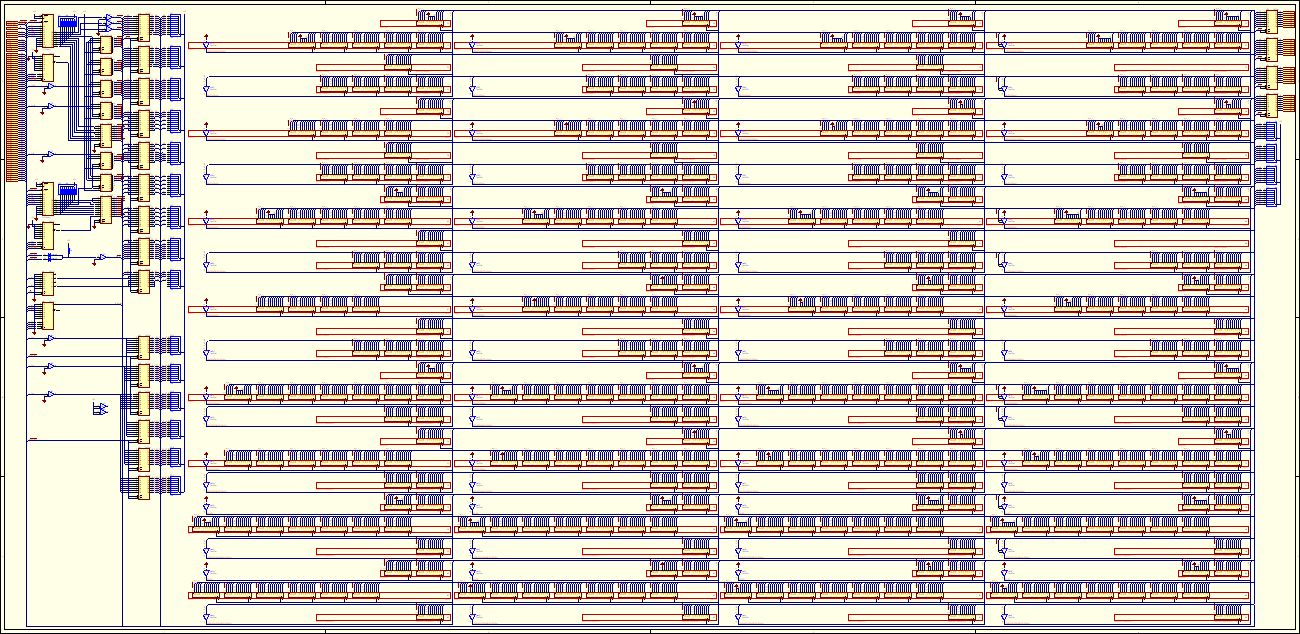 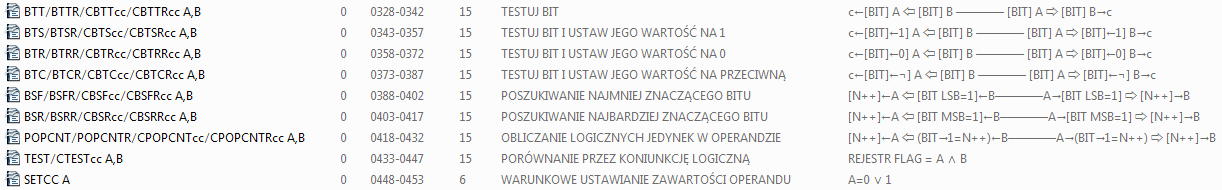 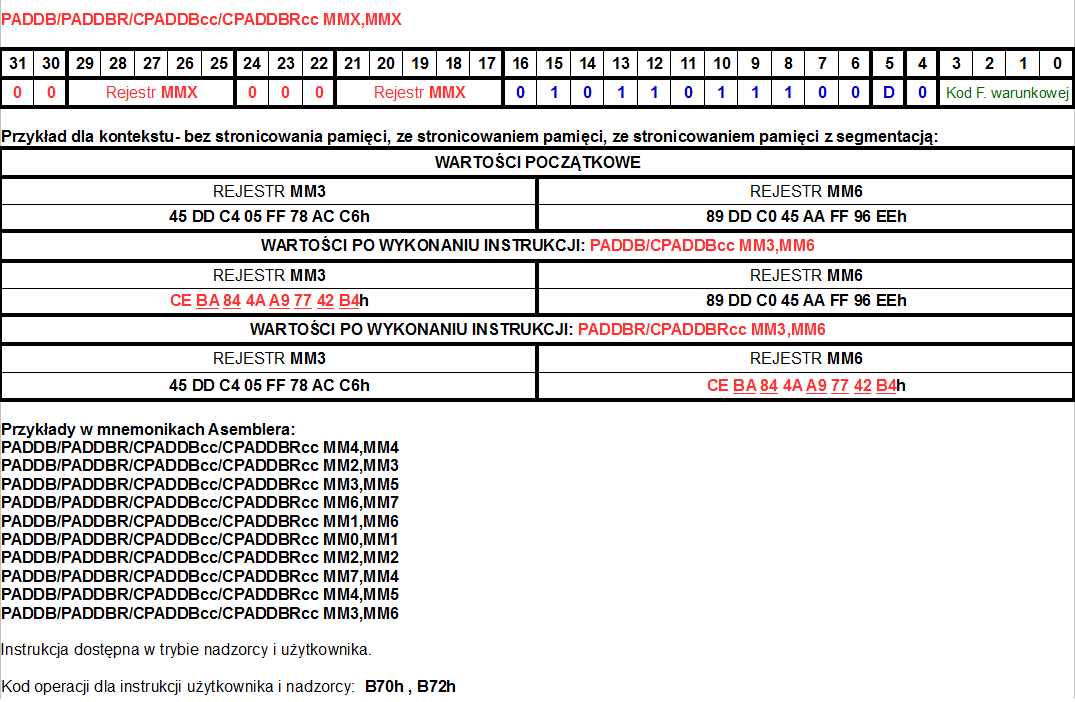 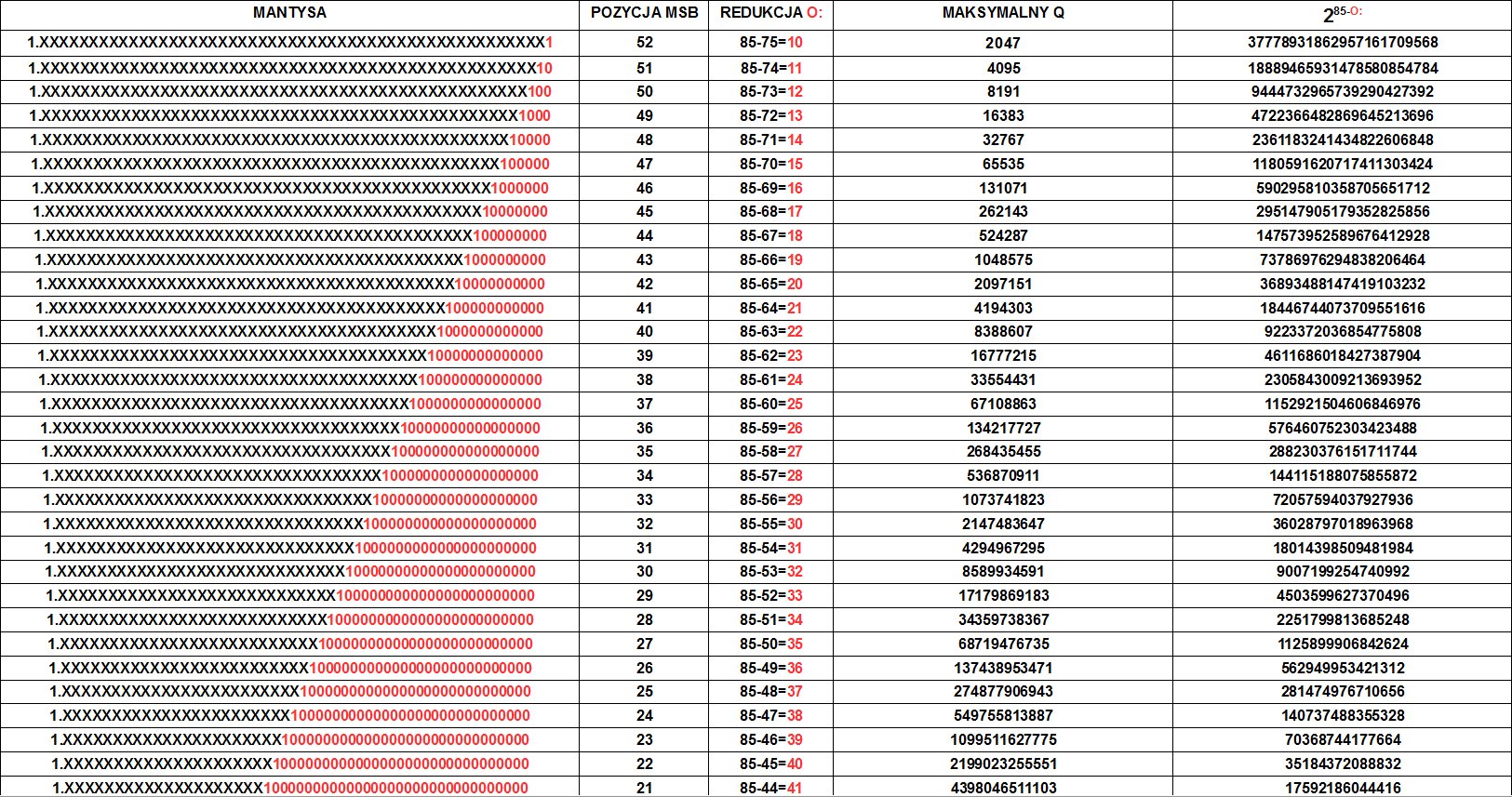 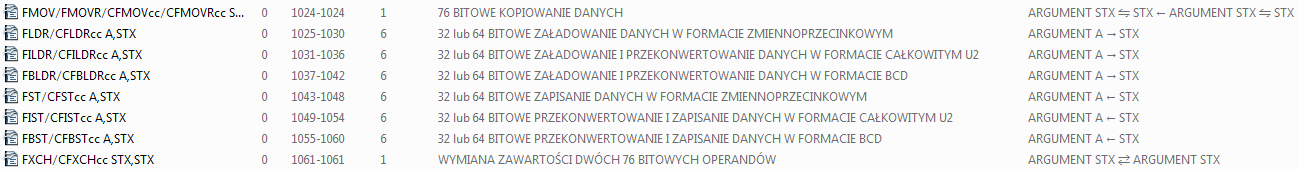 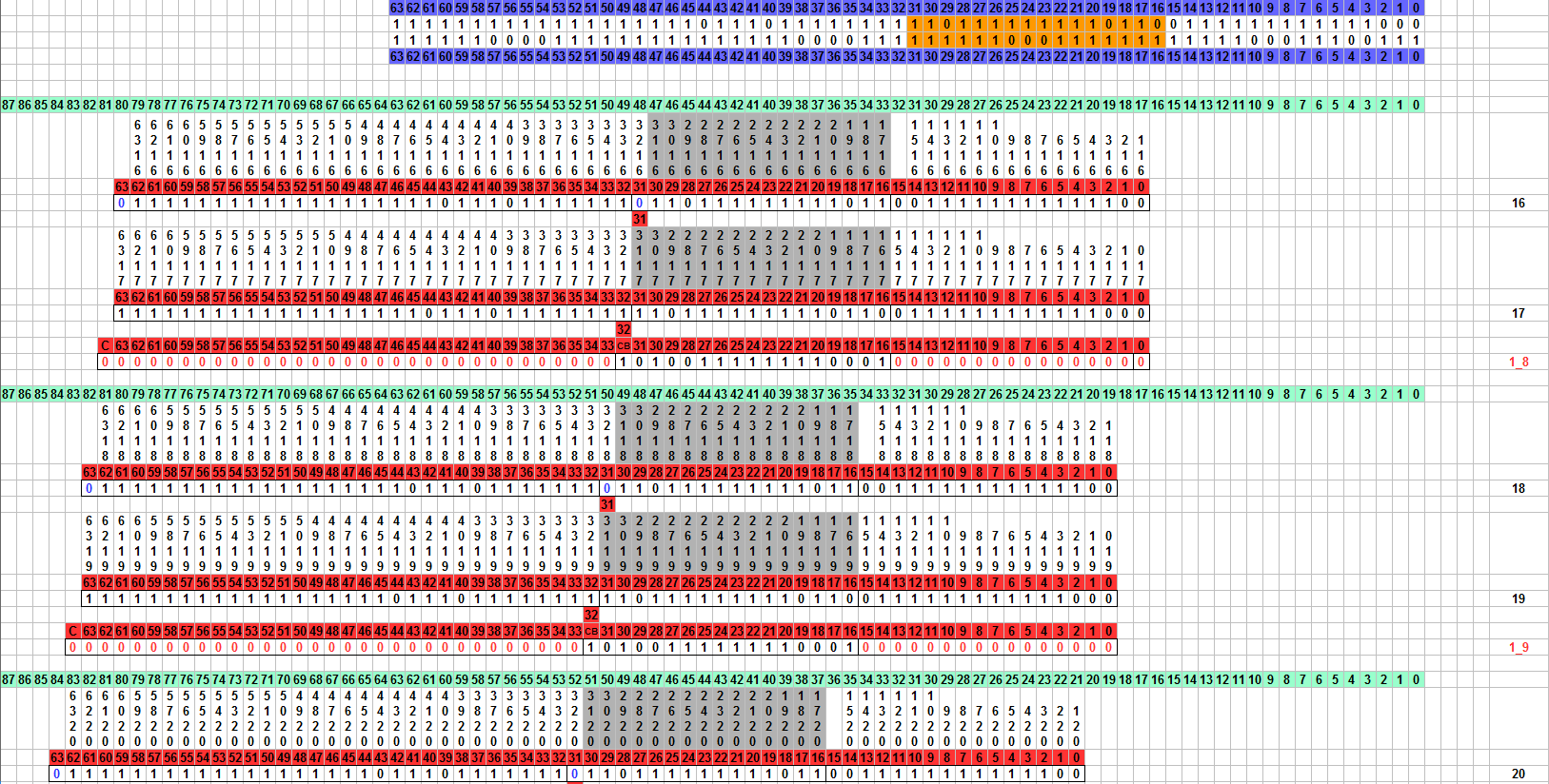 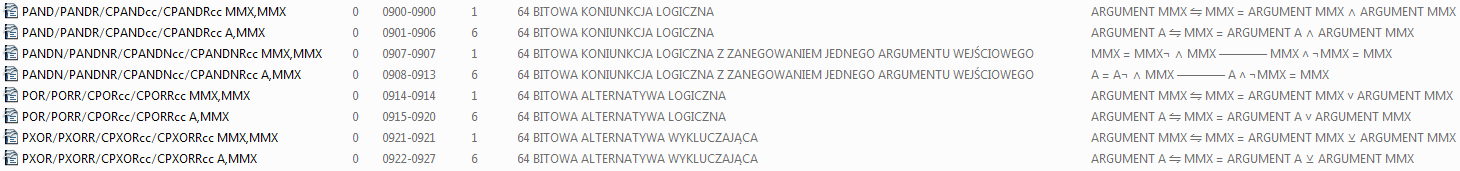 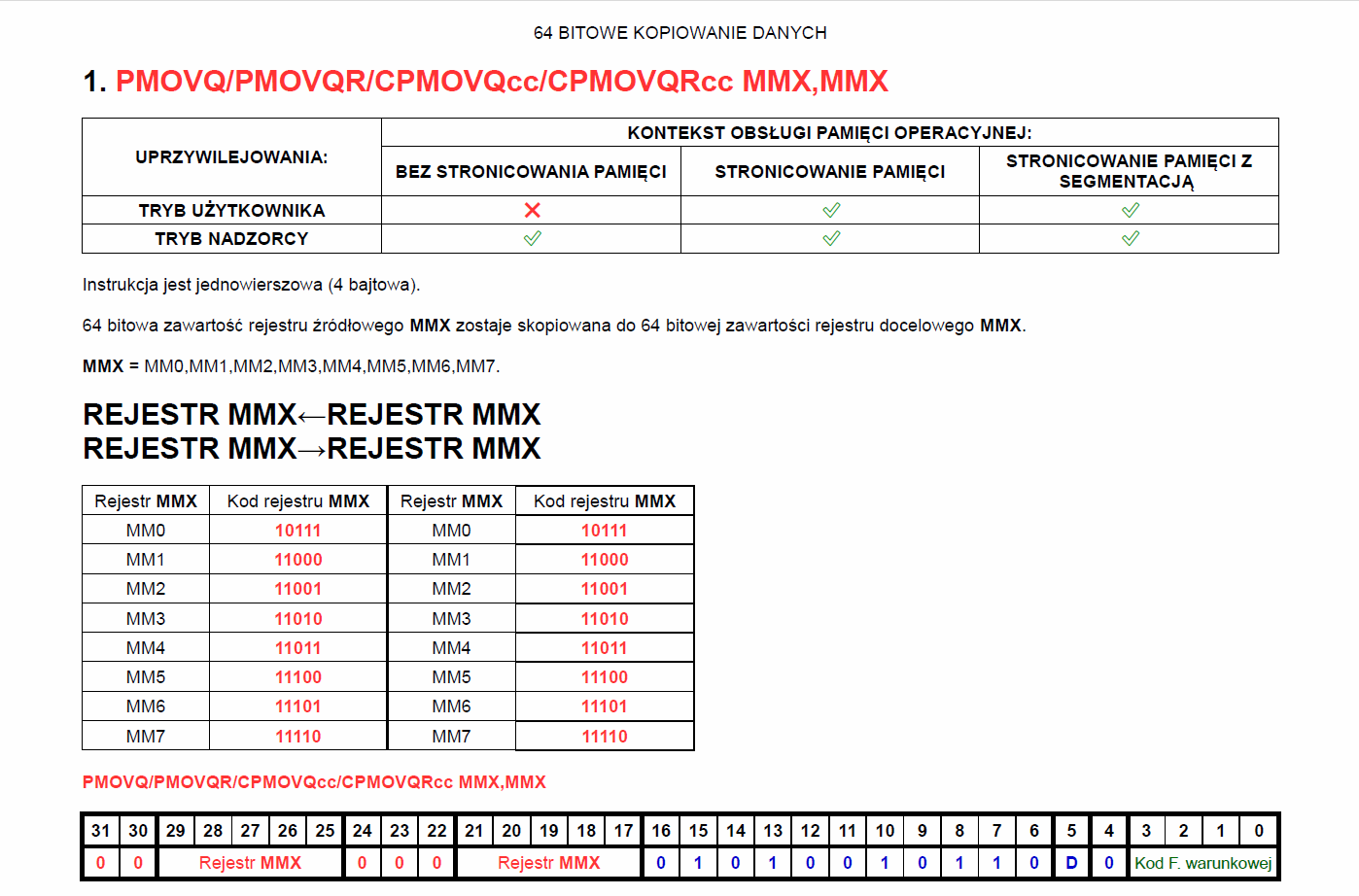 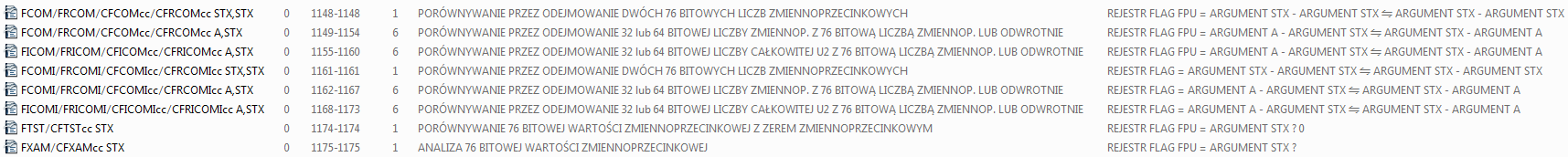 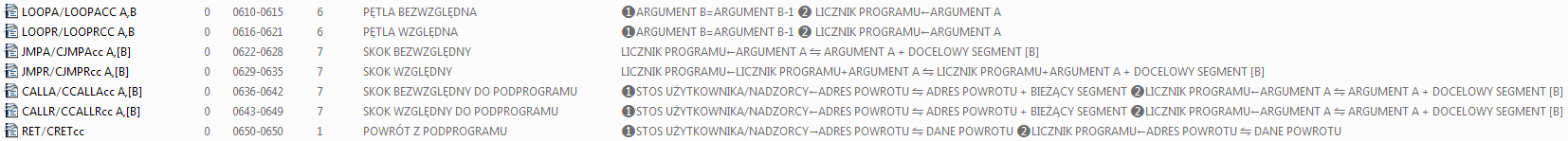 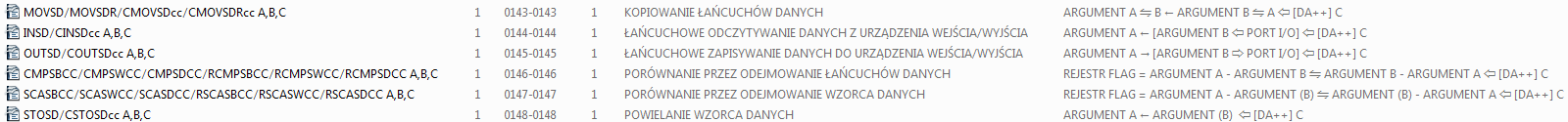 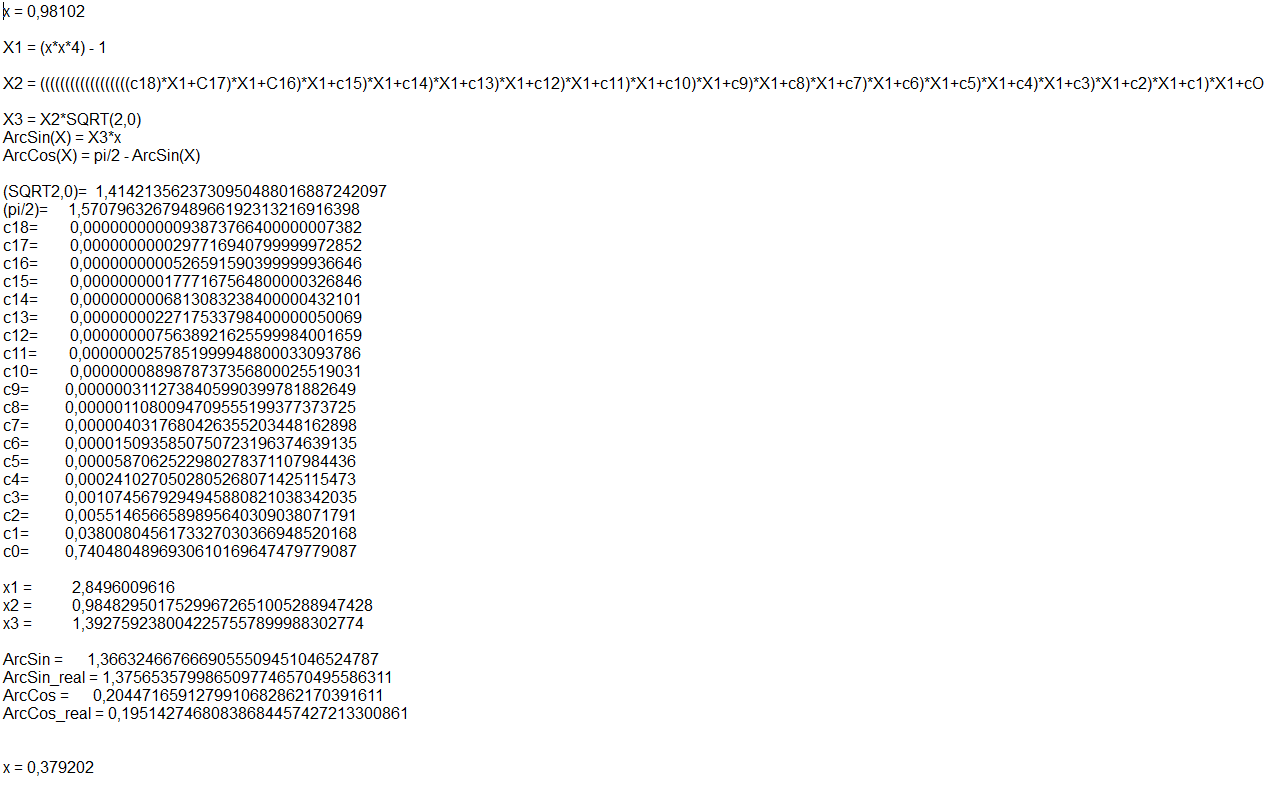 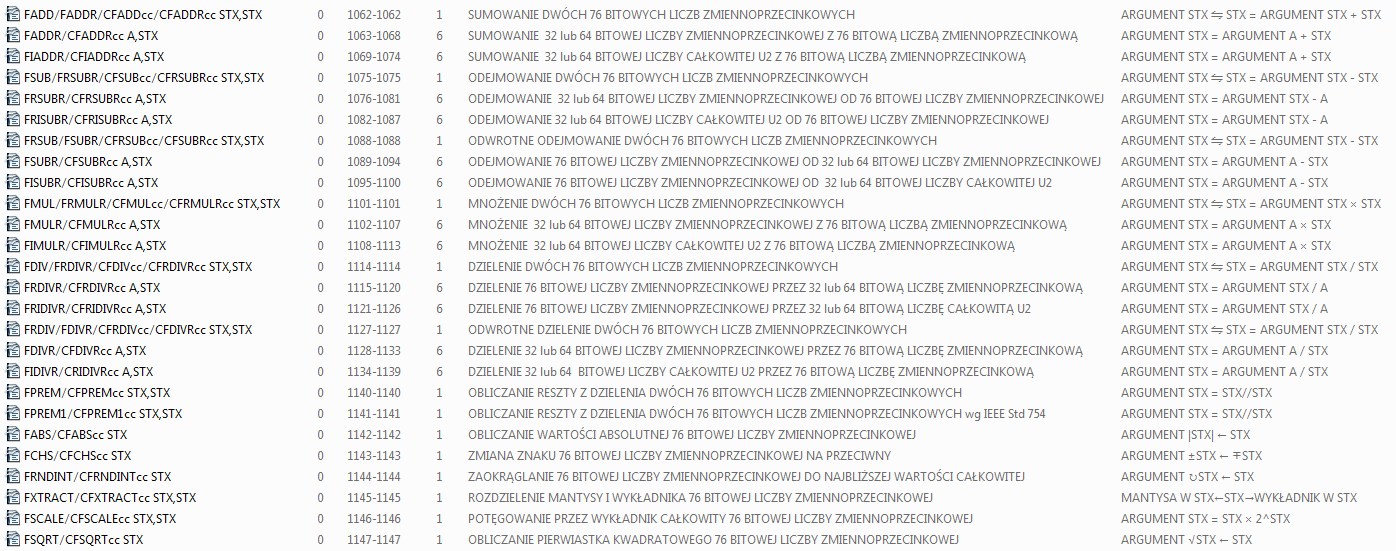 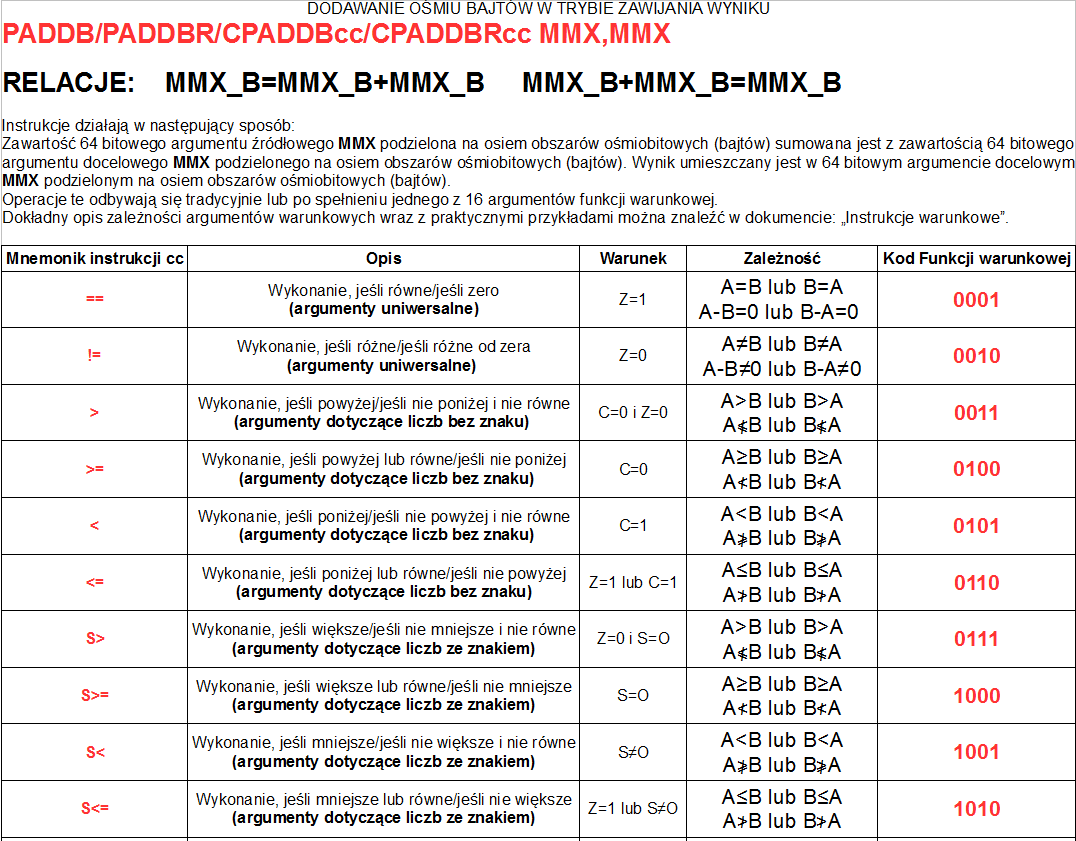 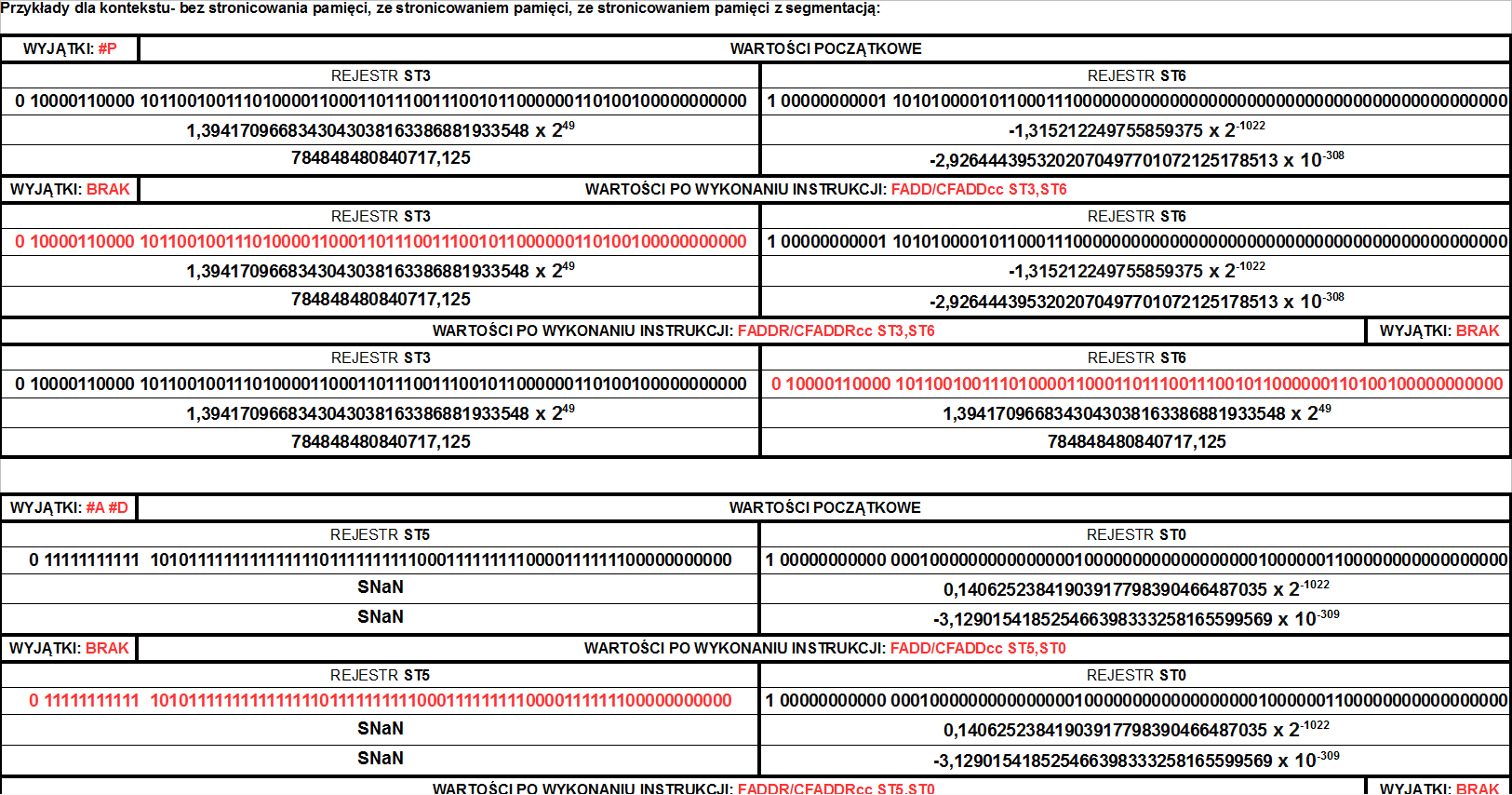 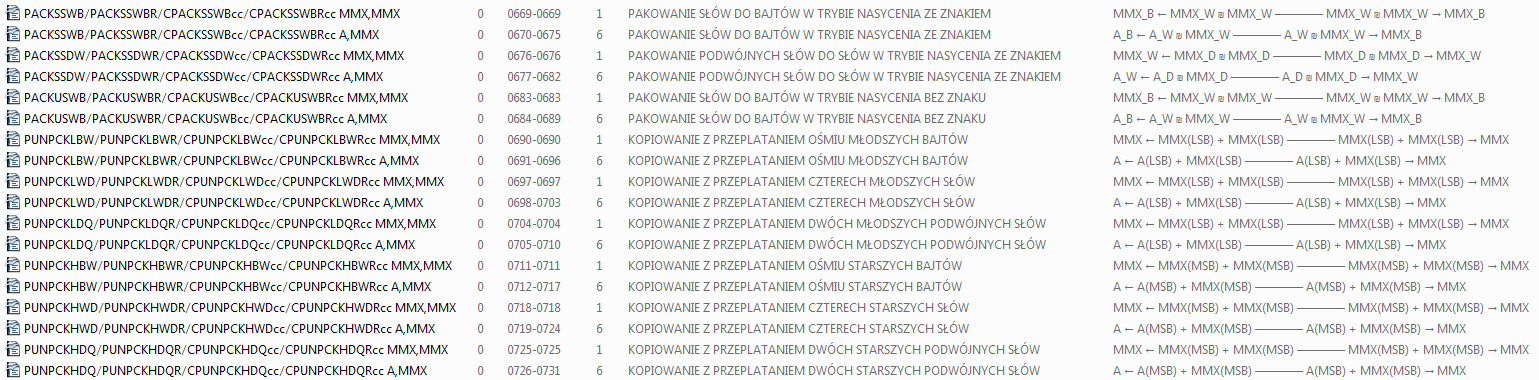 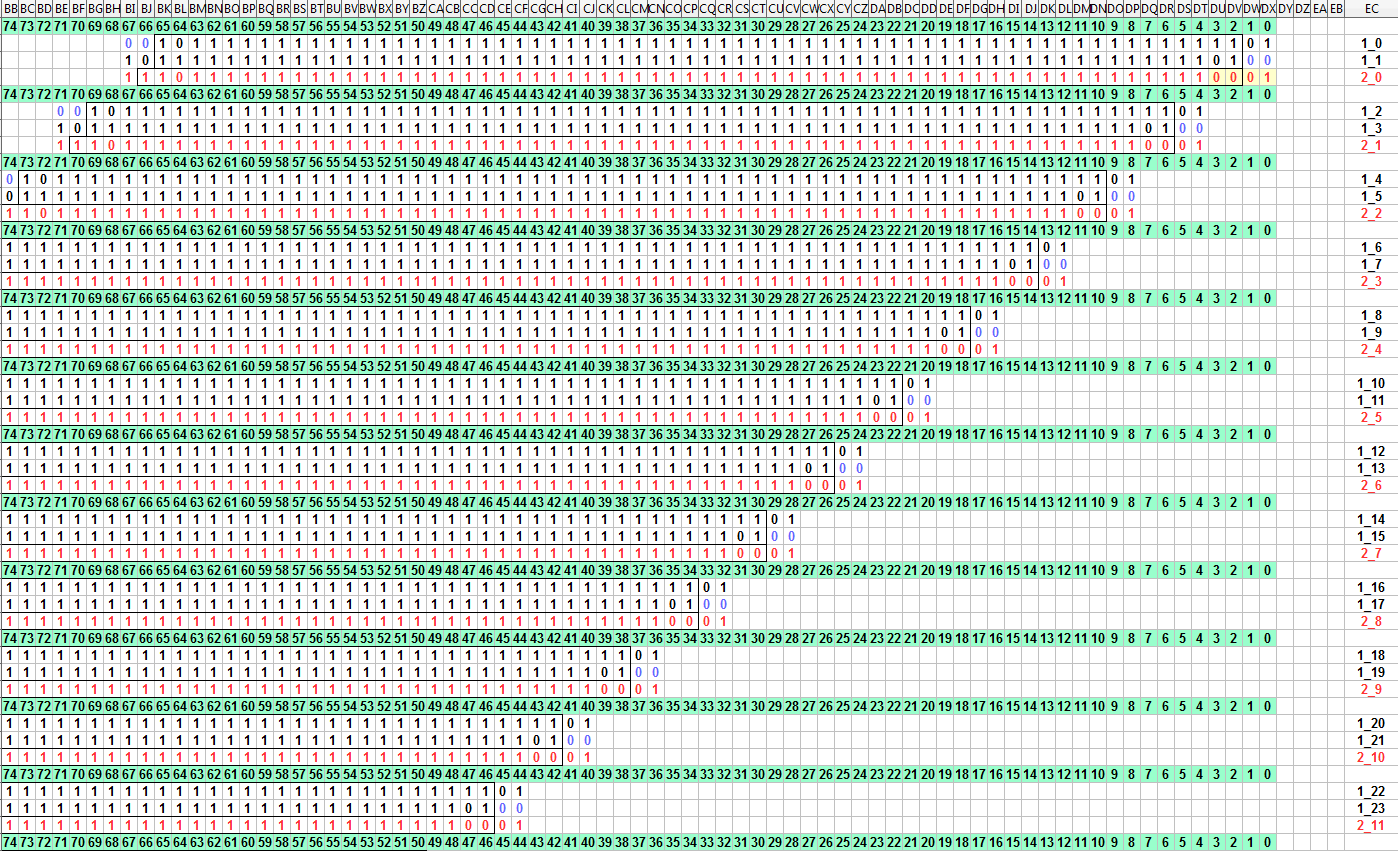 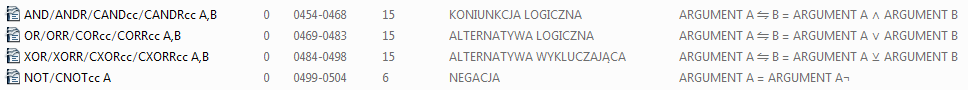 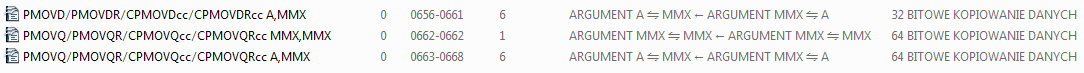 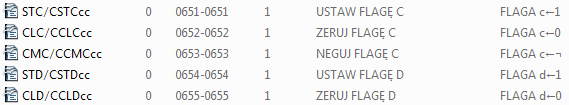 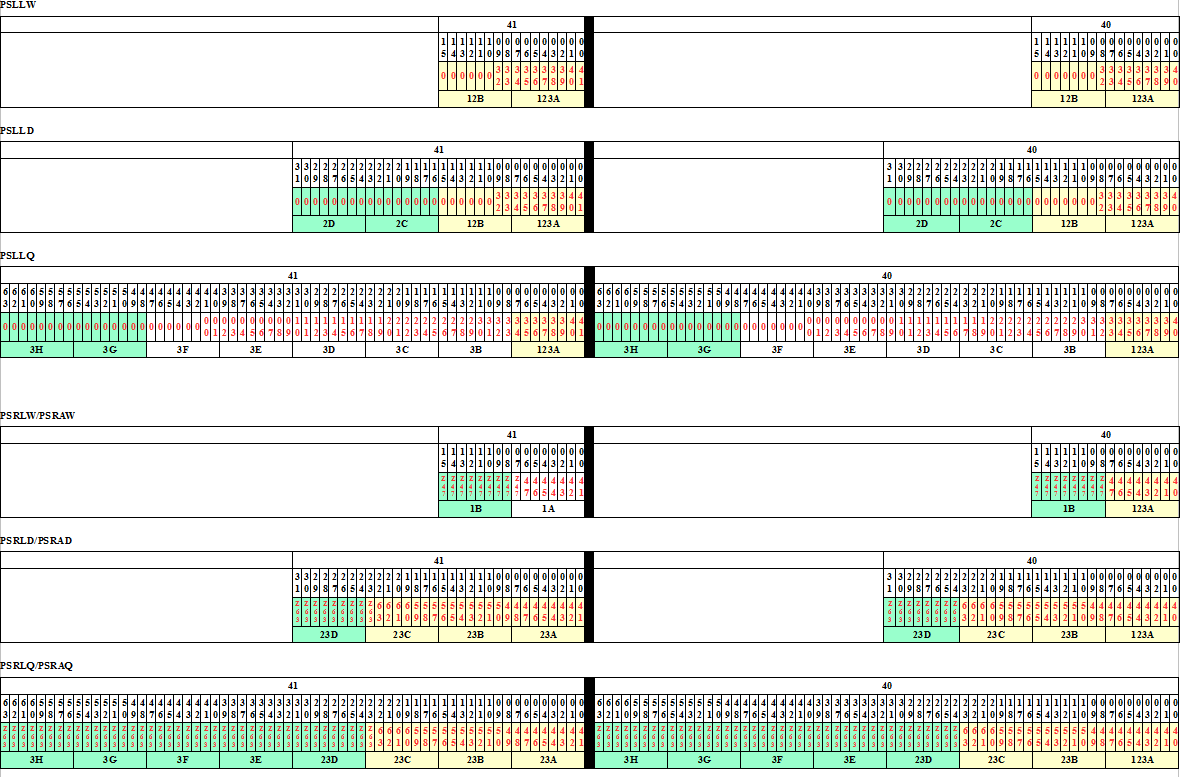 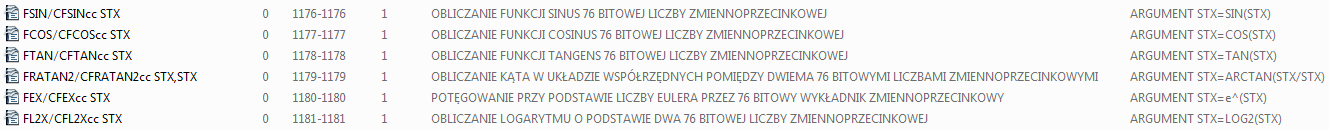 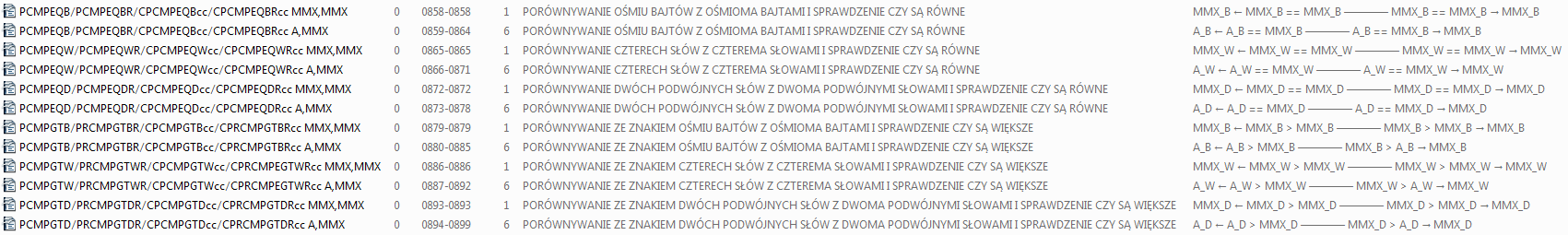 NOWY CEL
 KOMPUTER NA UKŁADACH TTL
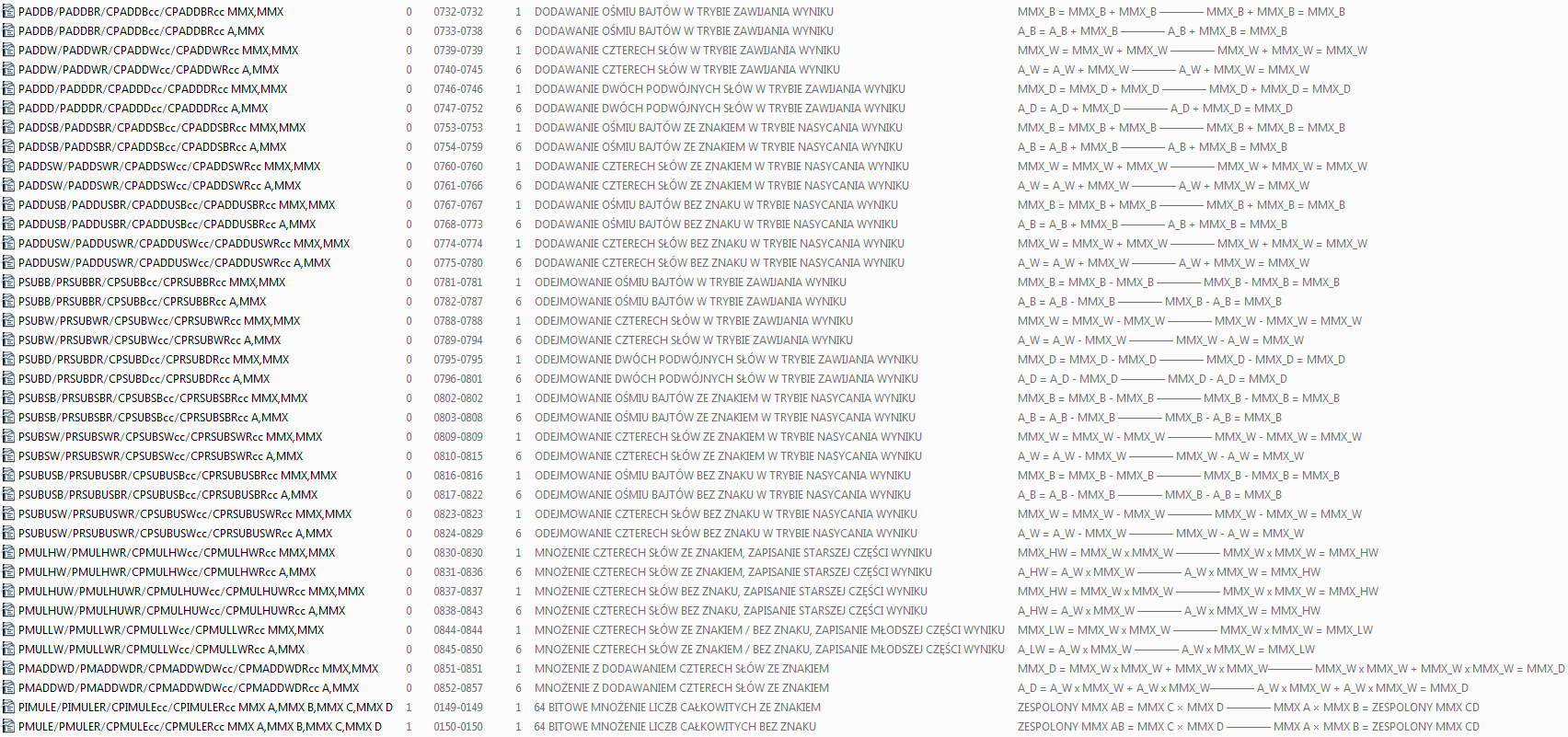 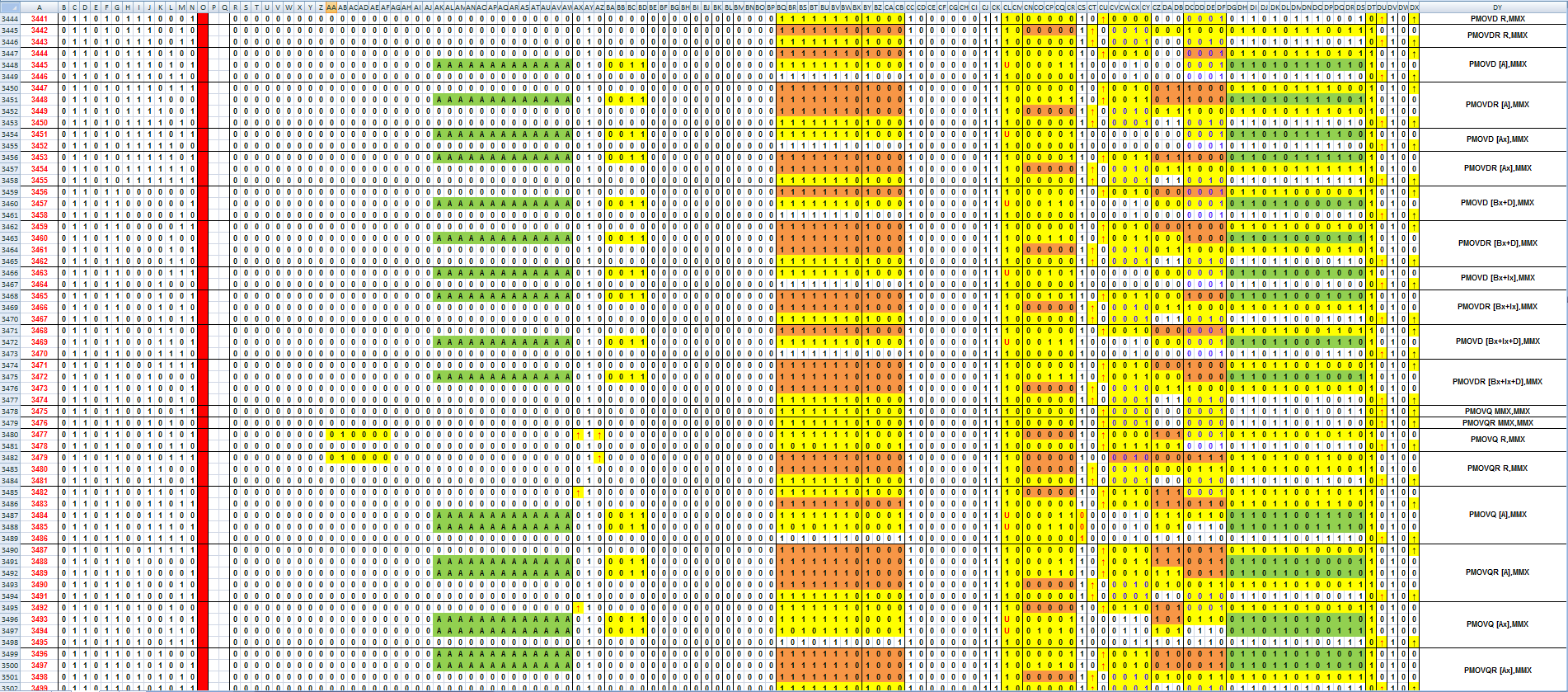 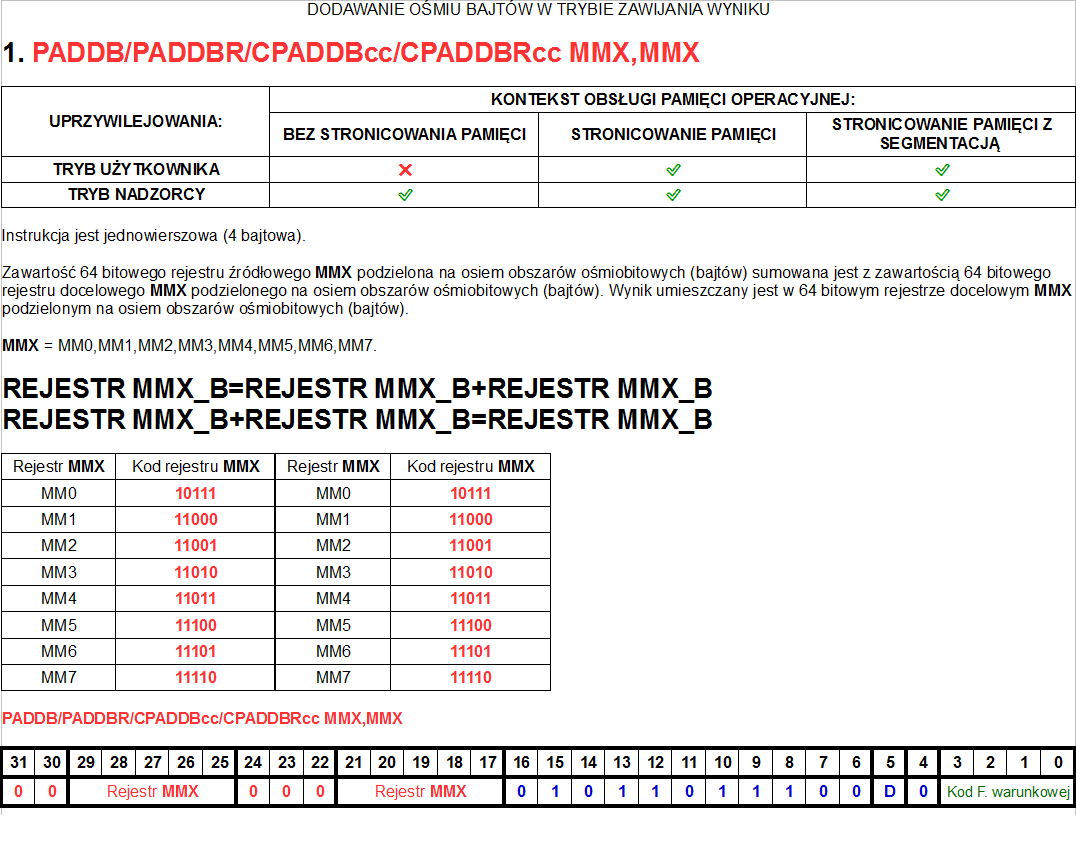 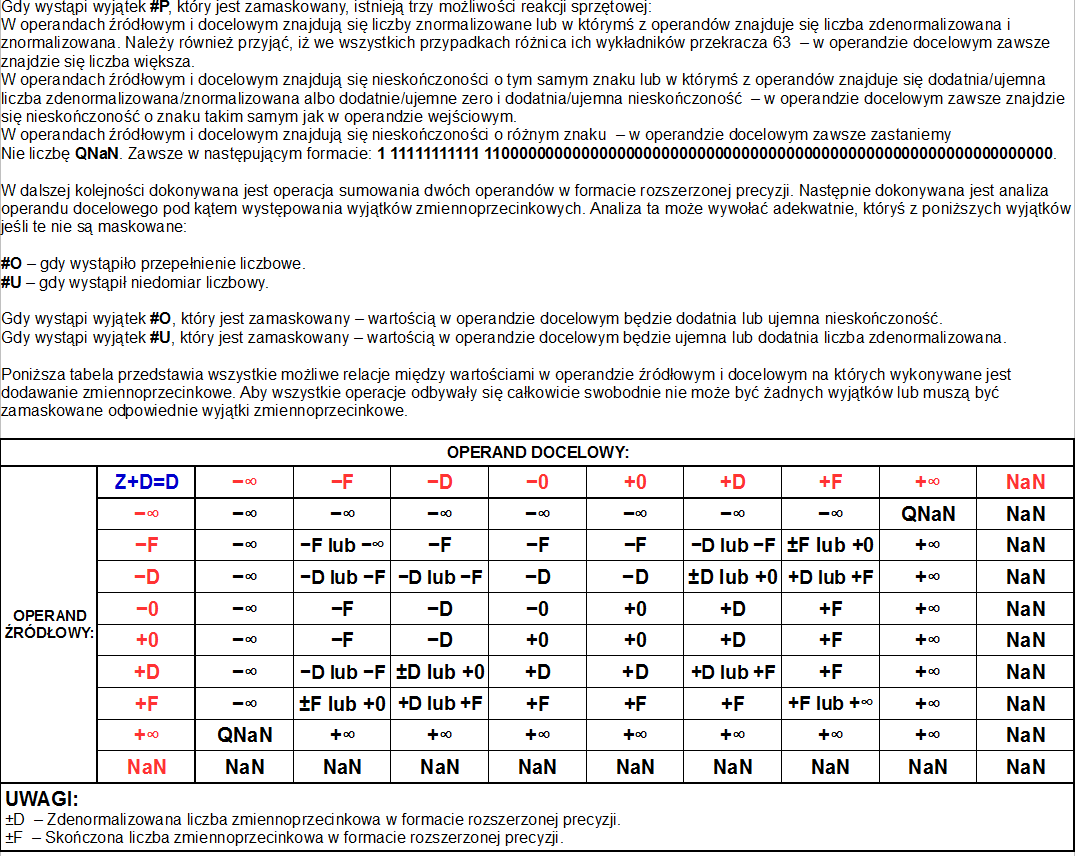 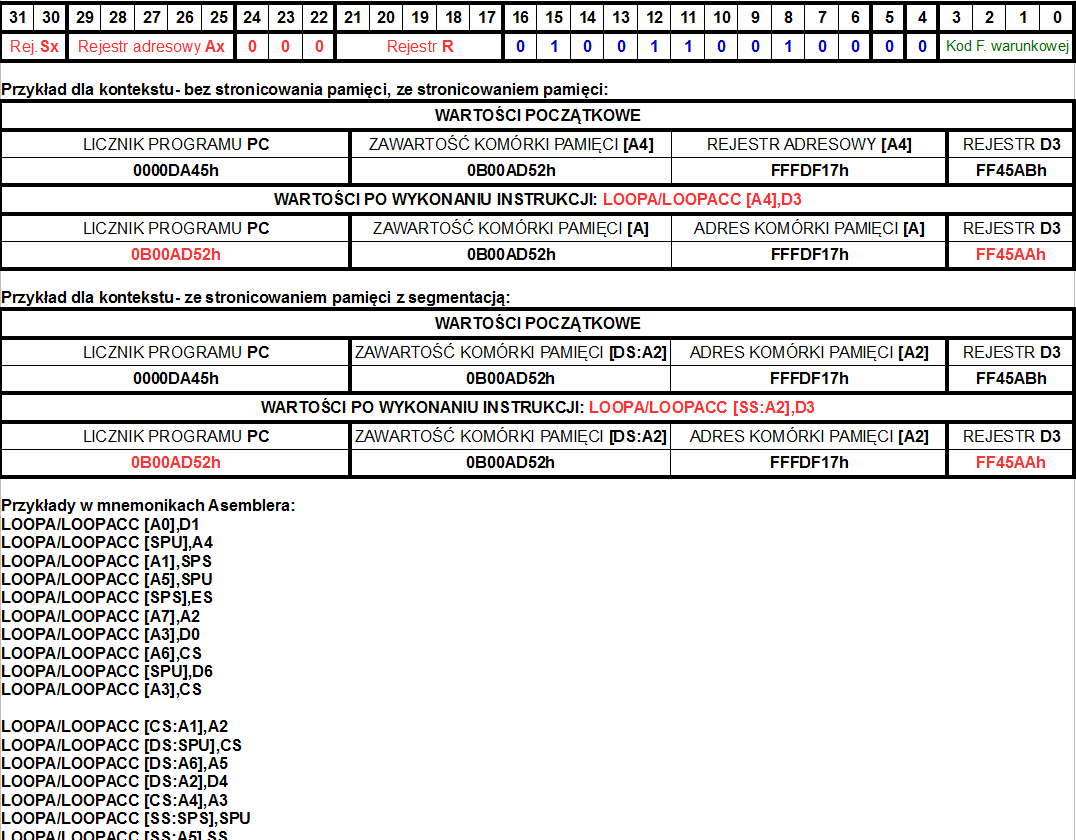 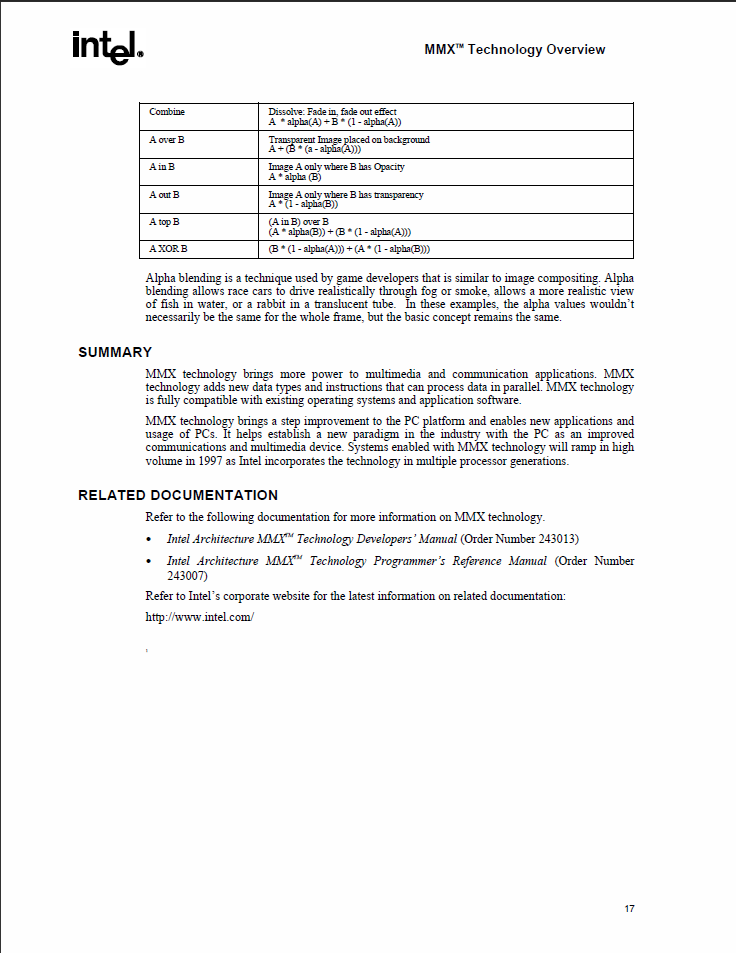 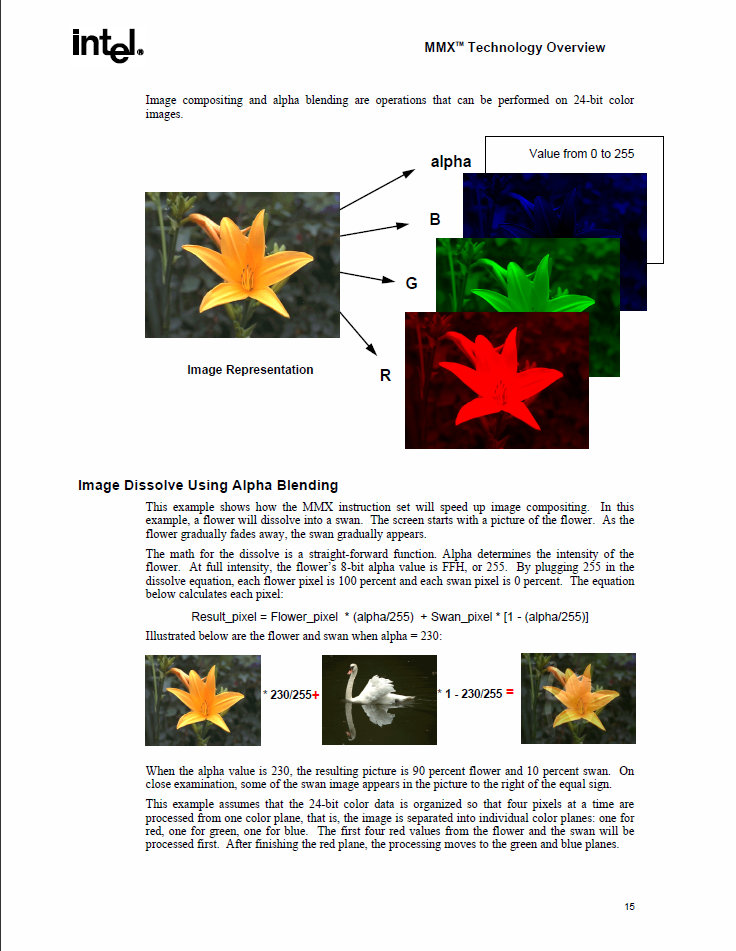 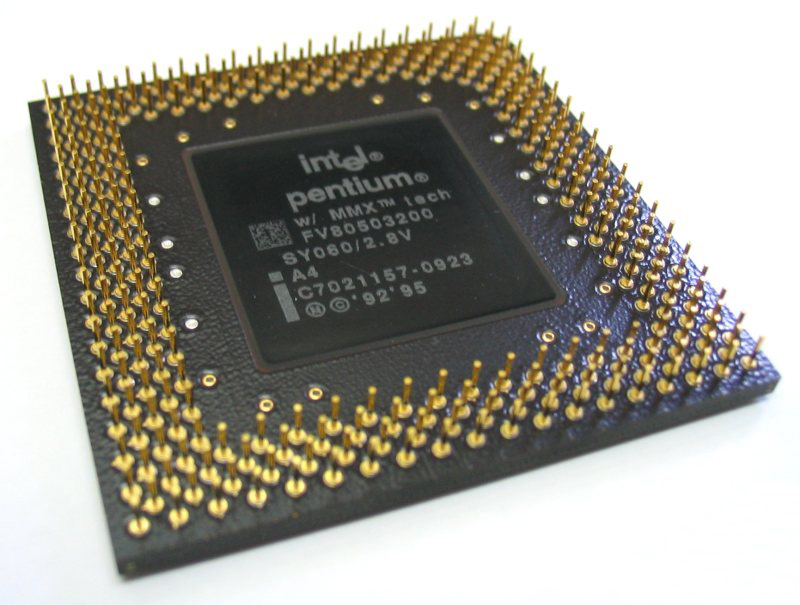 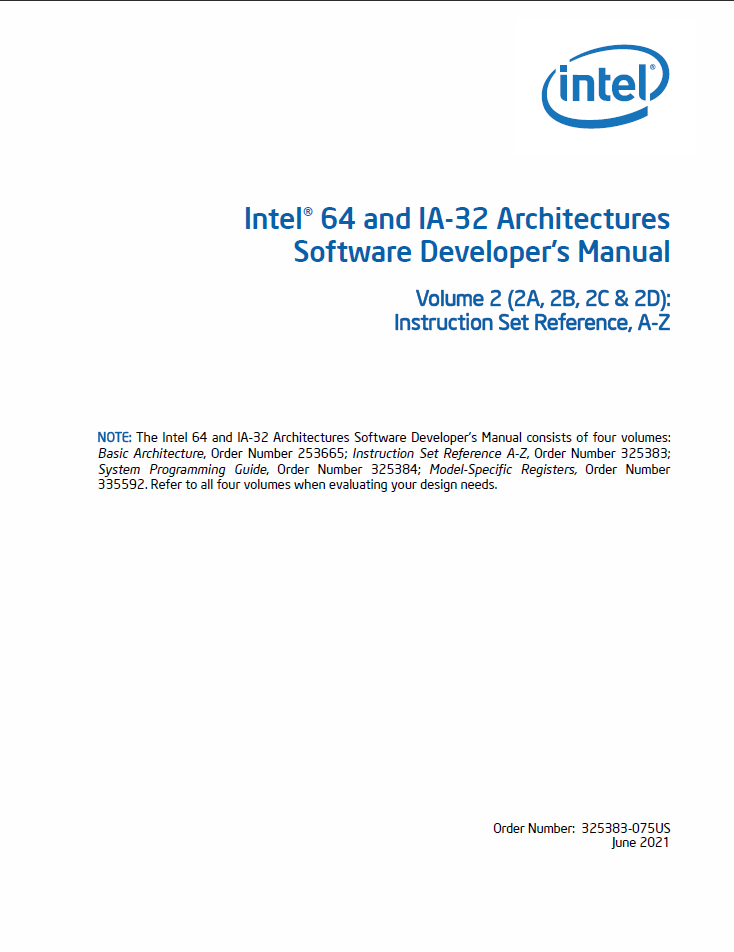 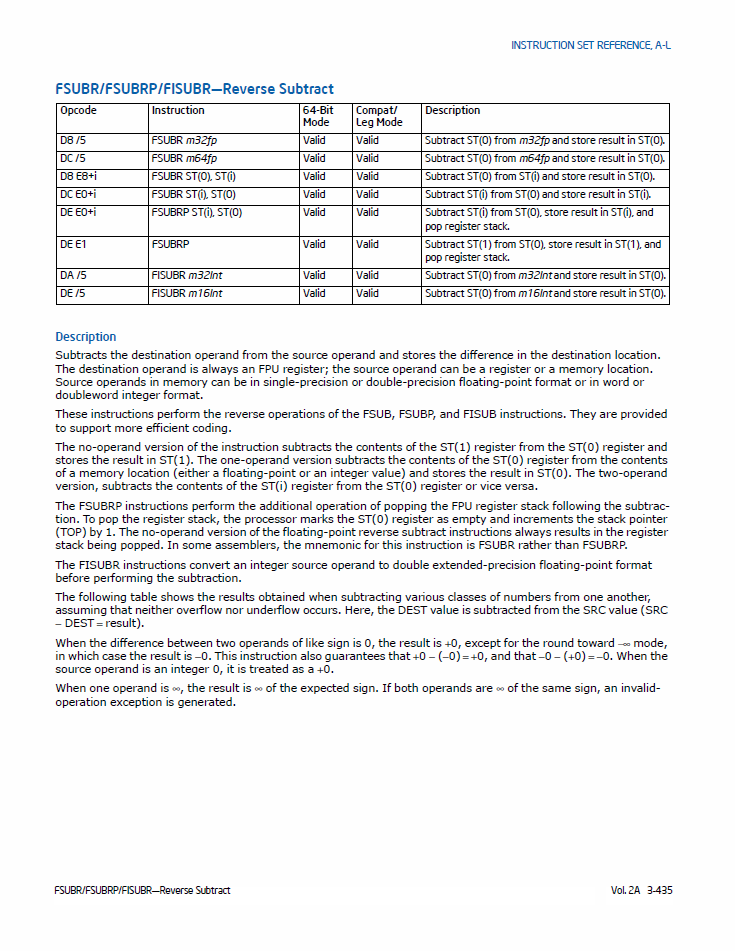 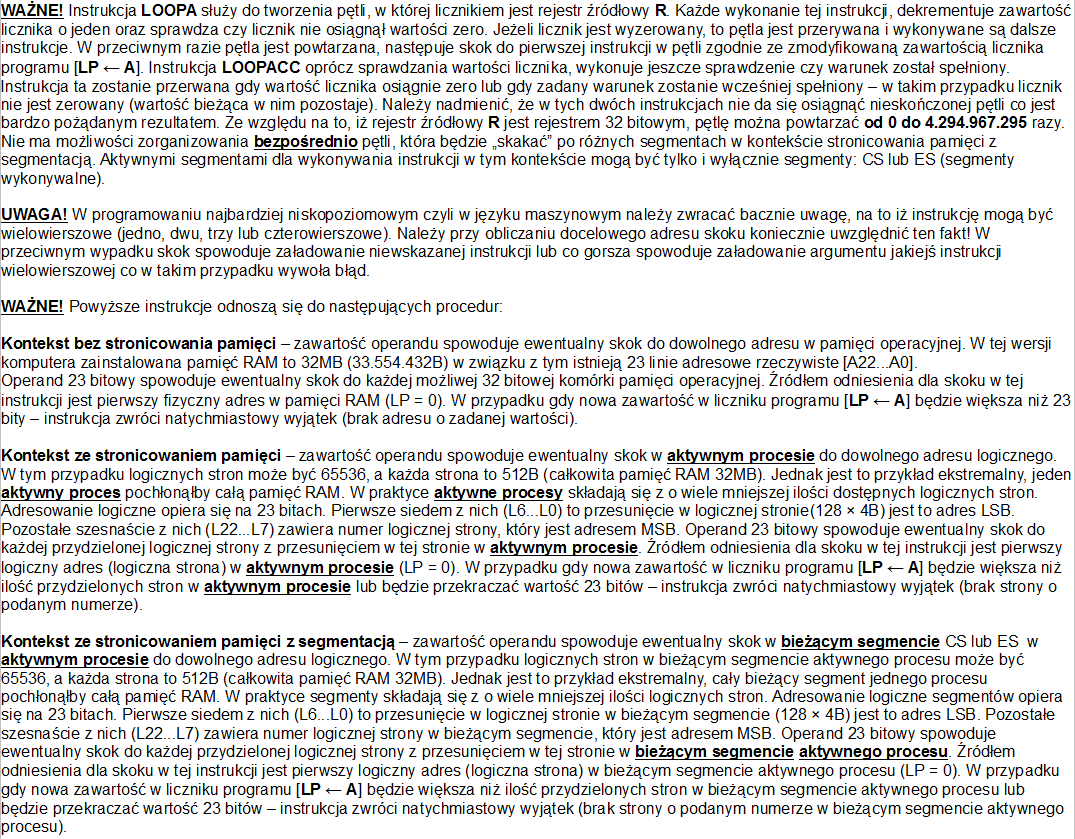 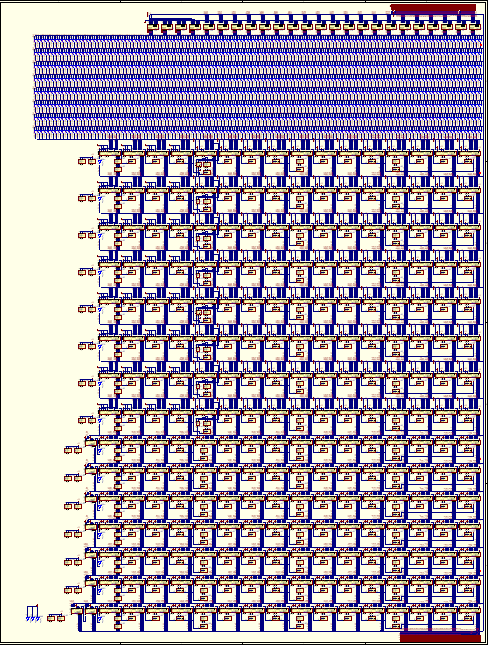 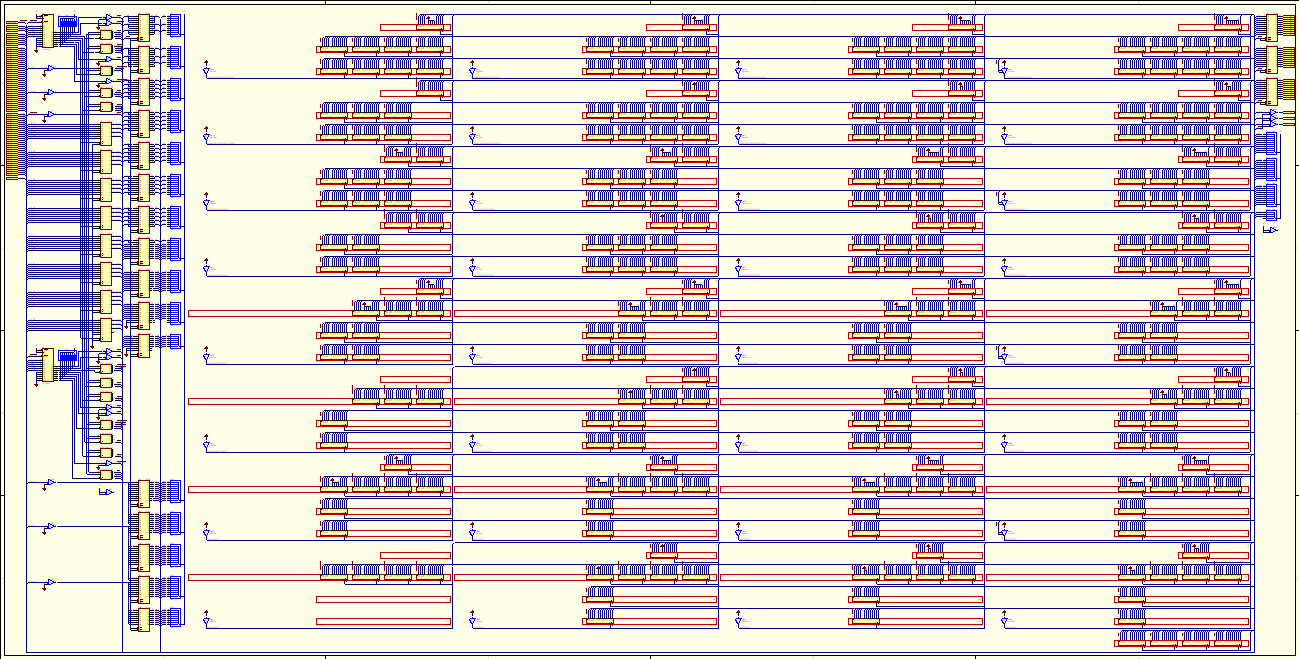 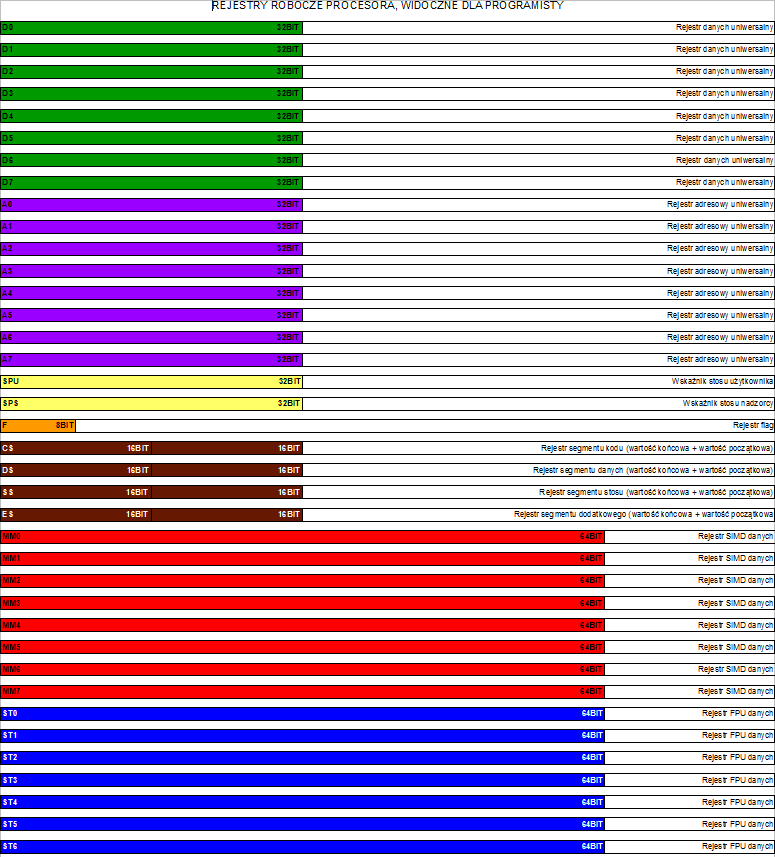 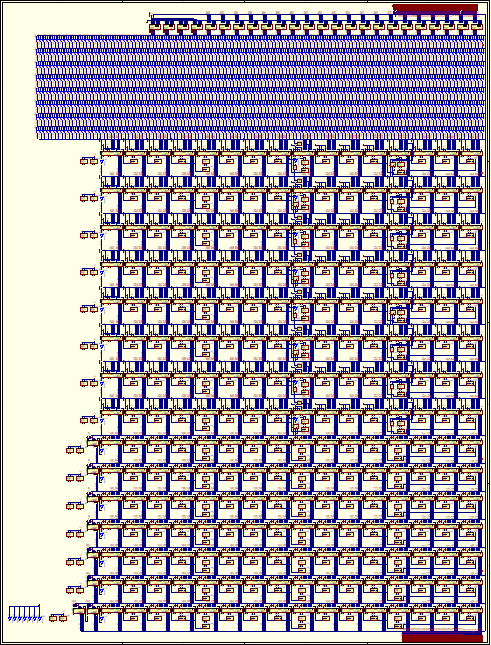 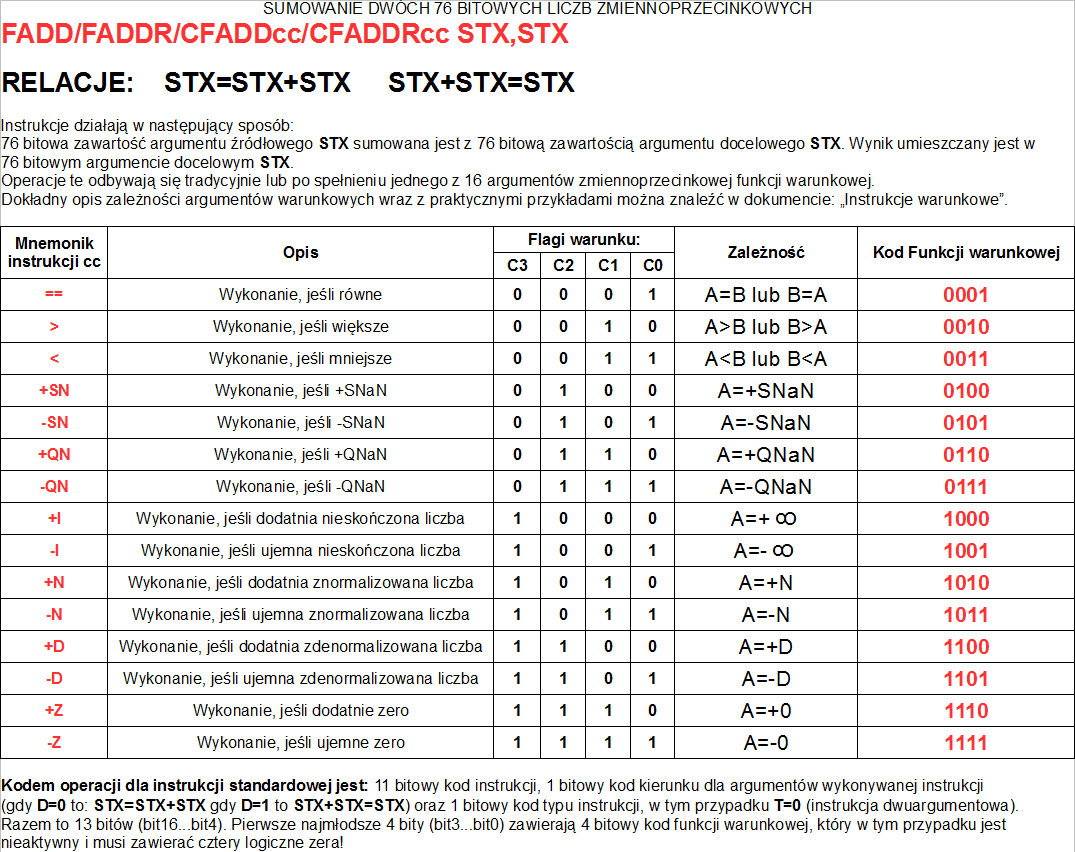 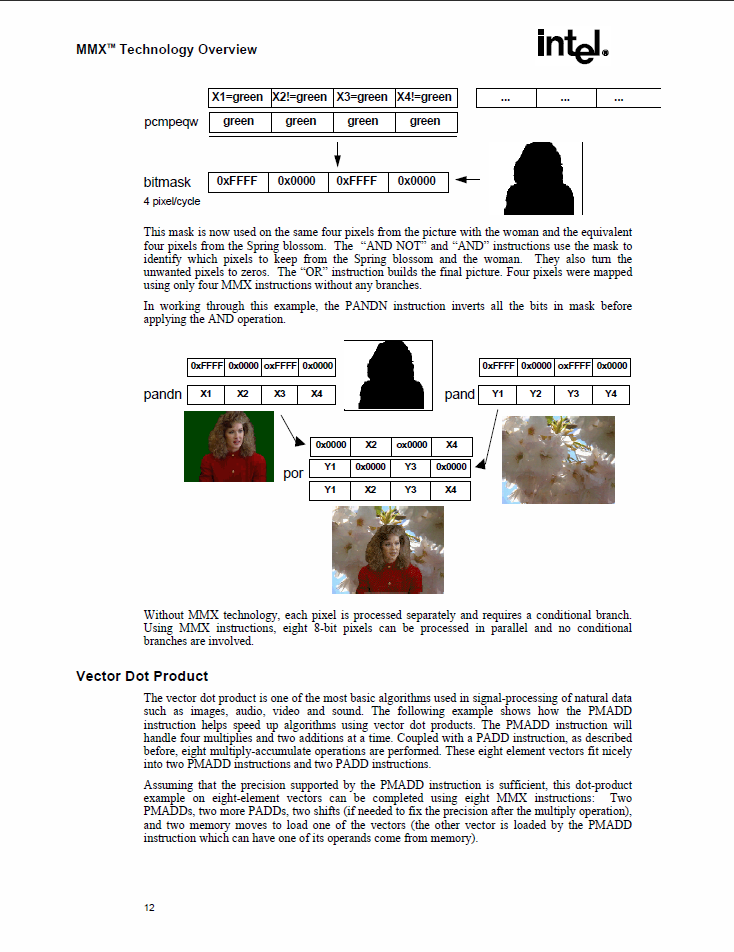 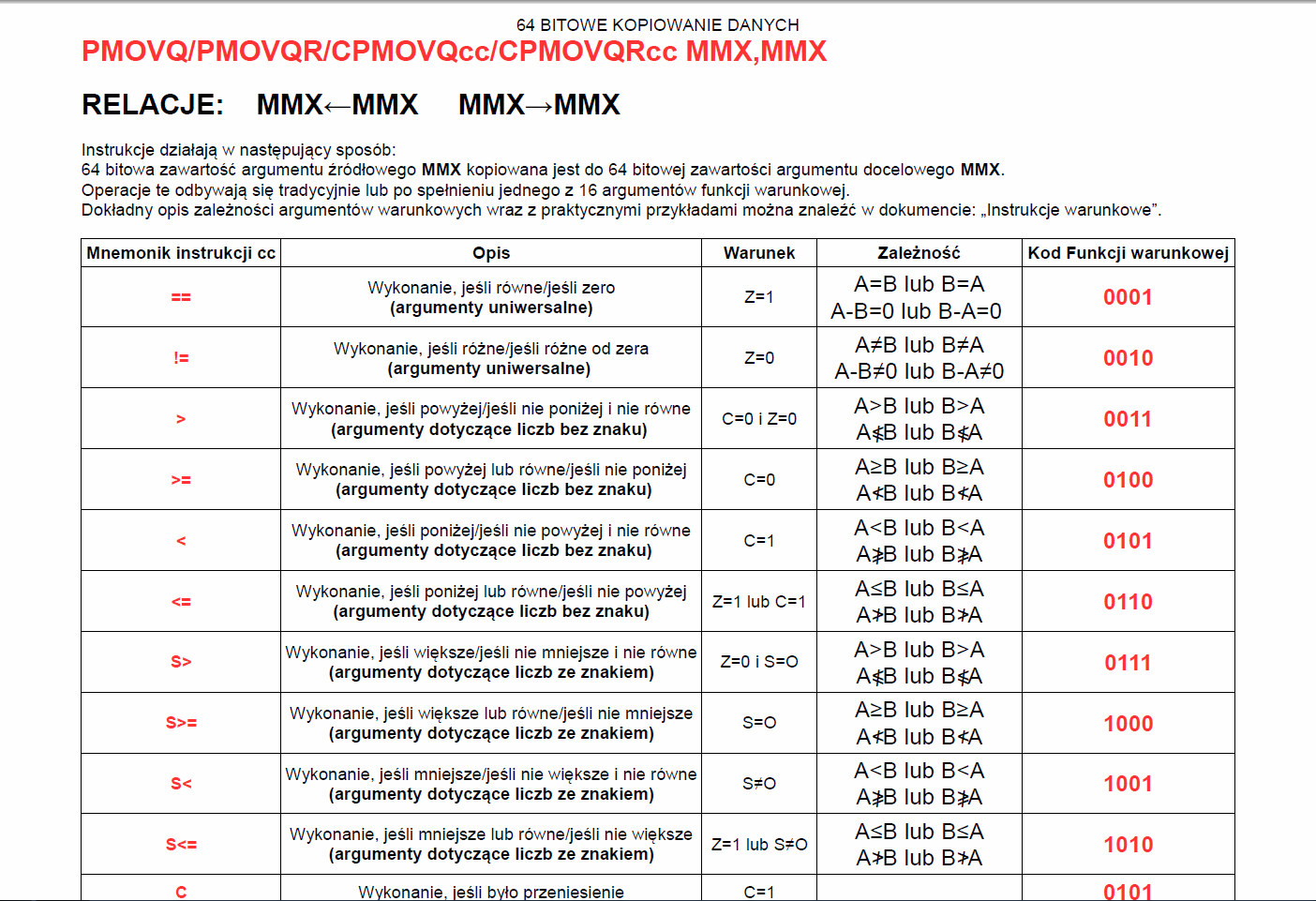 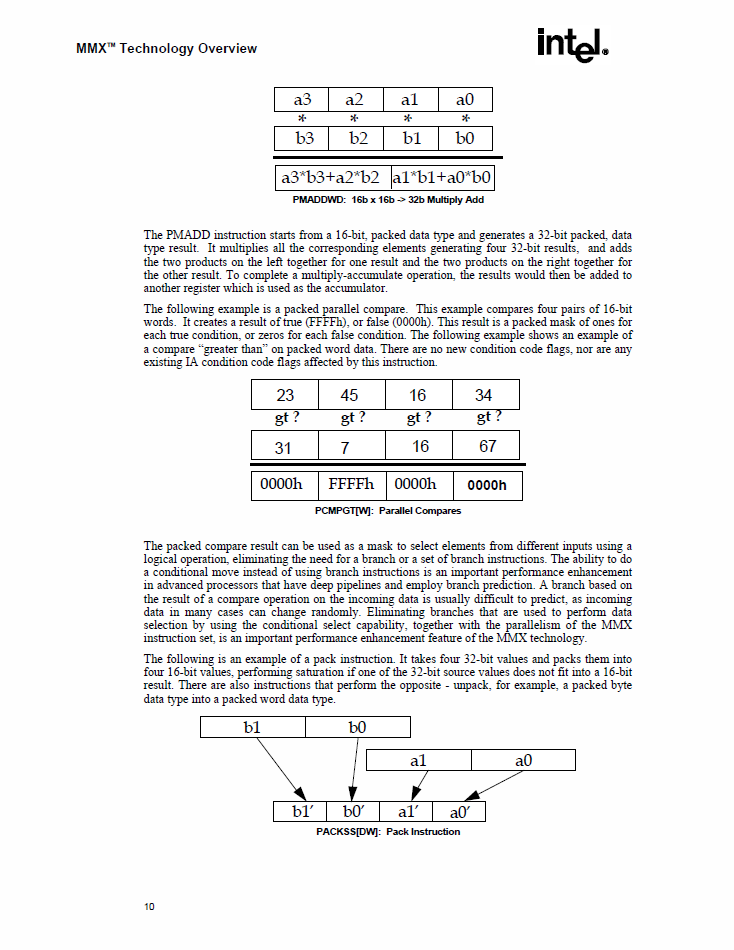 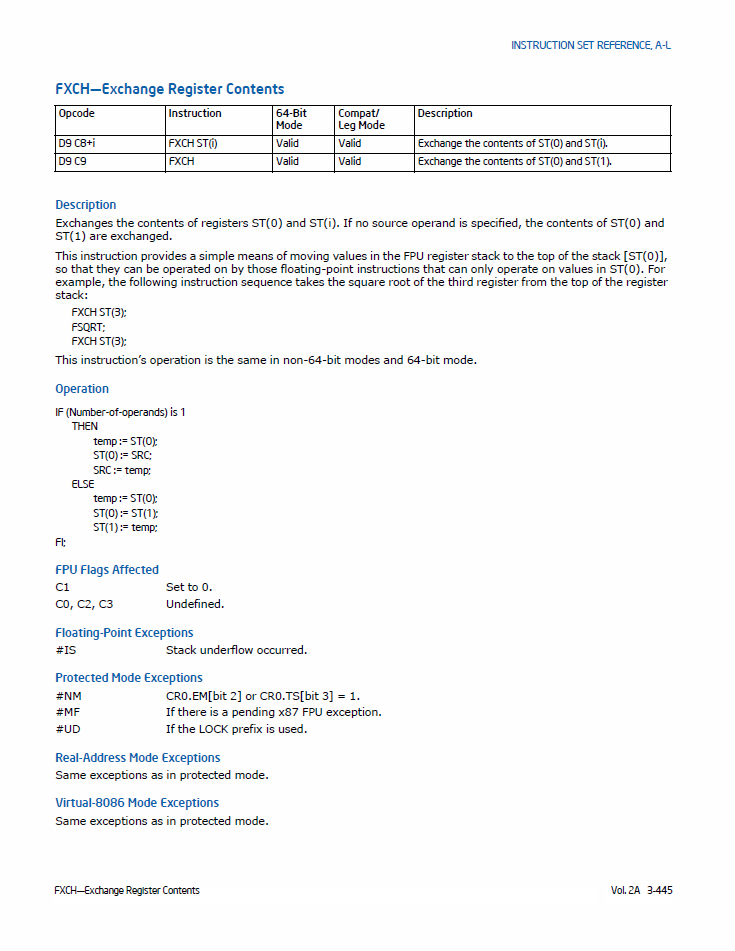 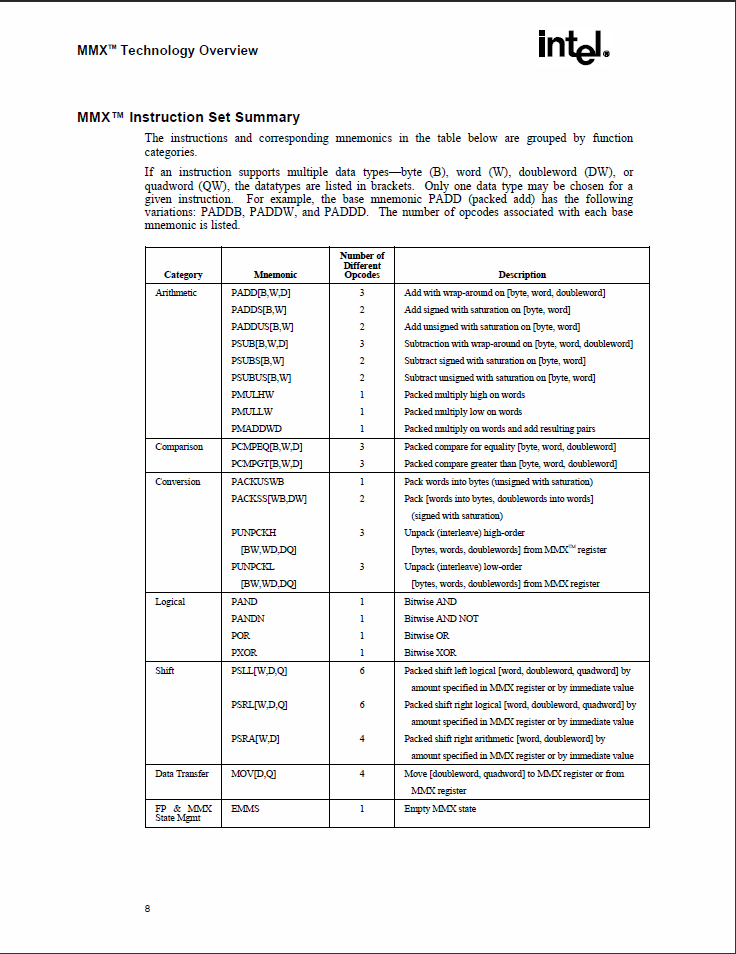 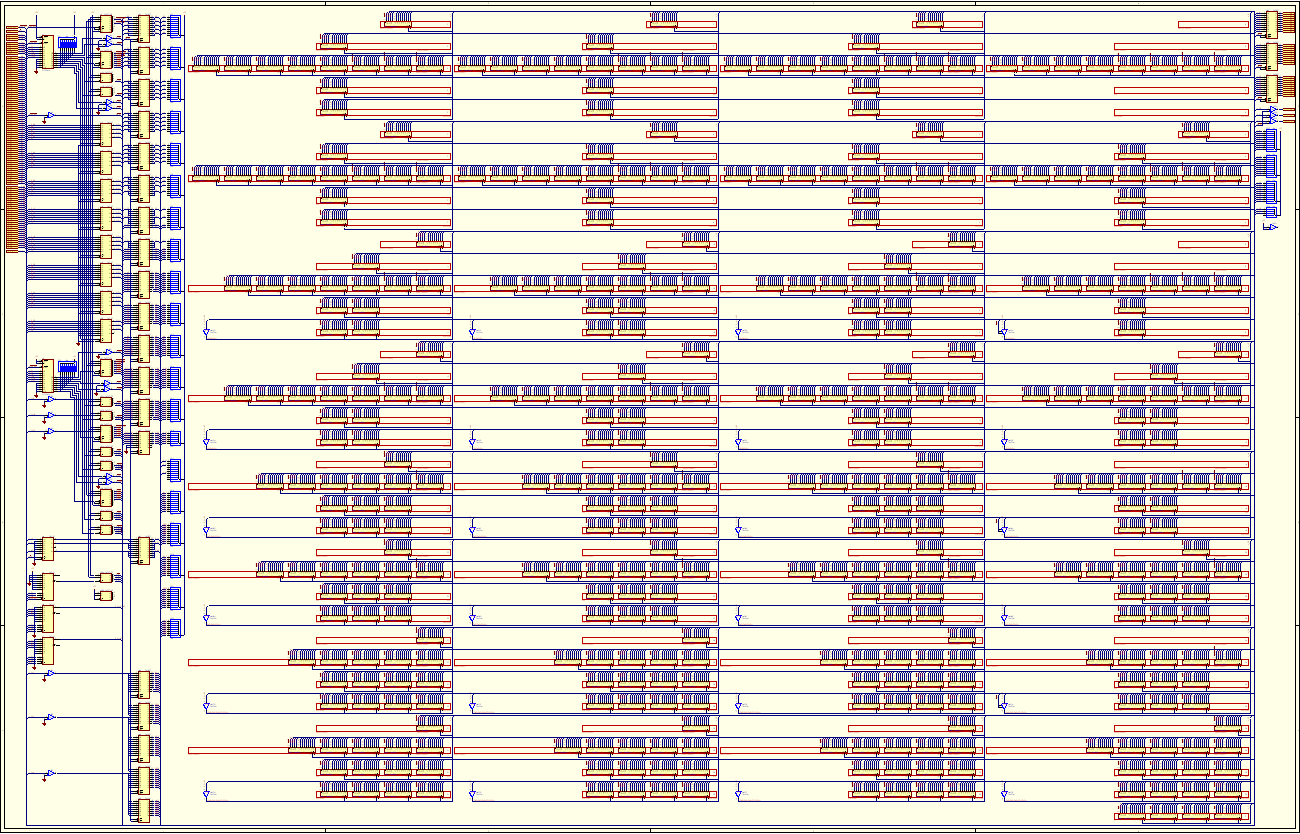 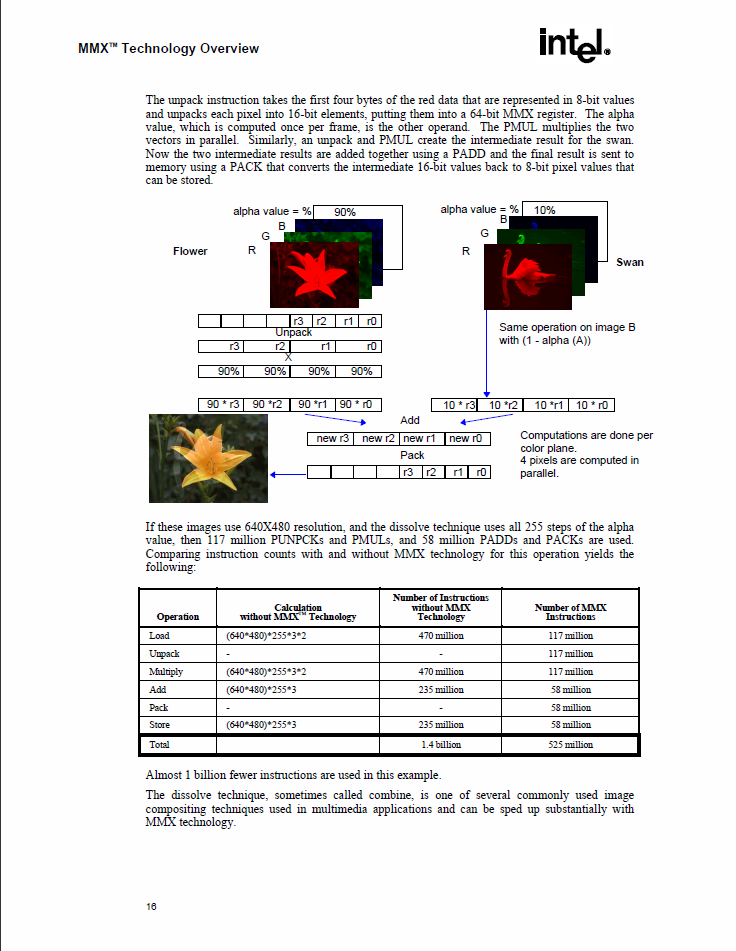 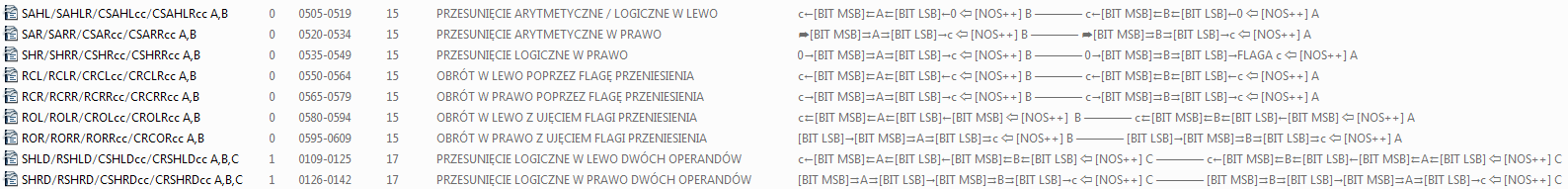 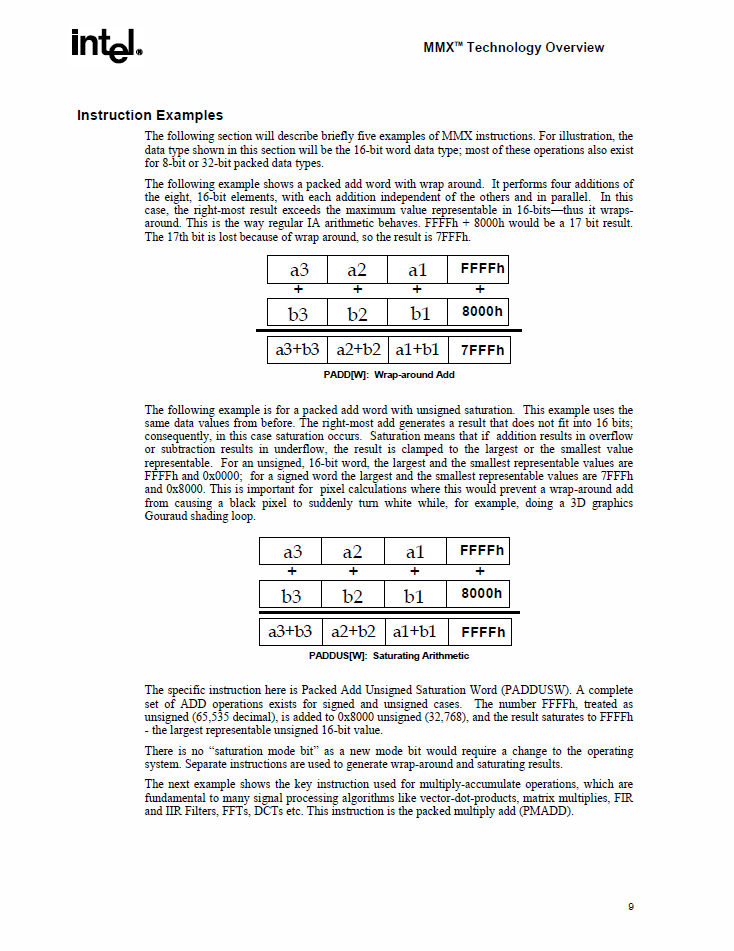 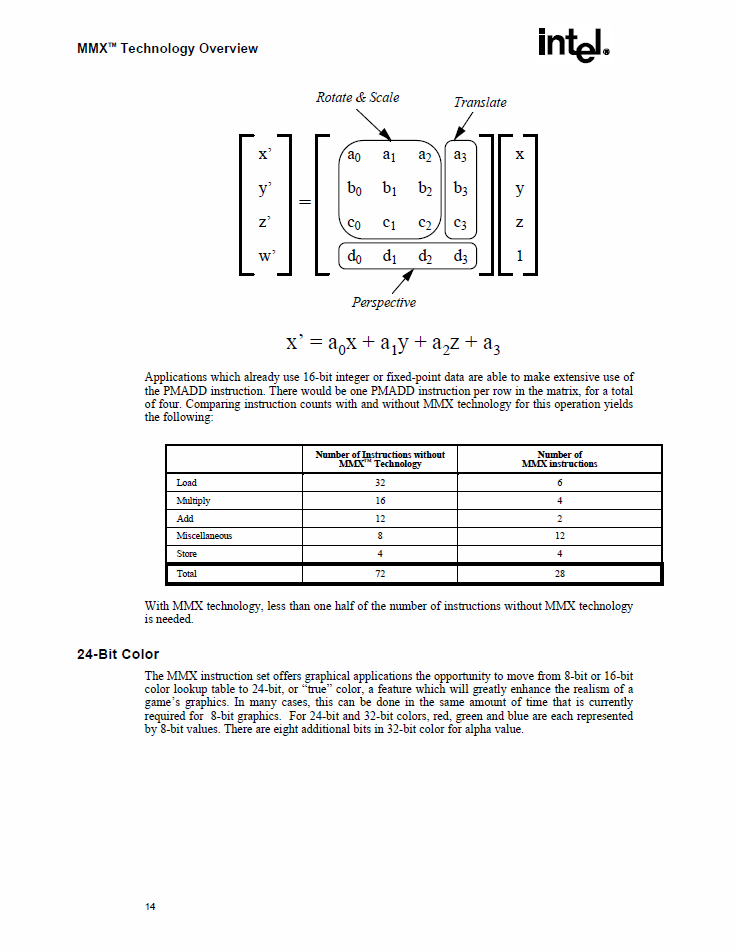 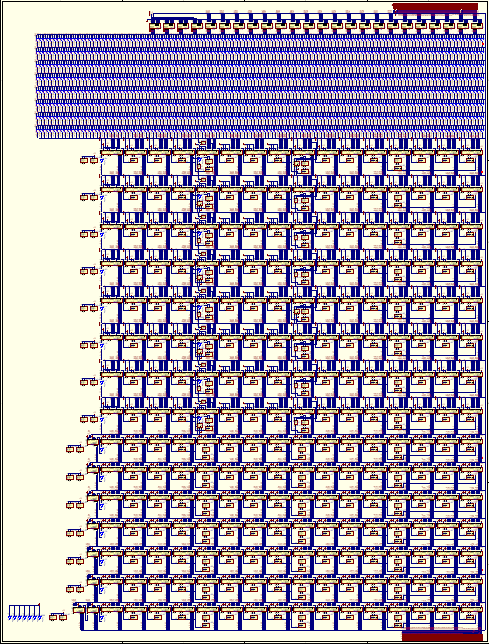 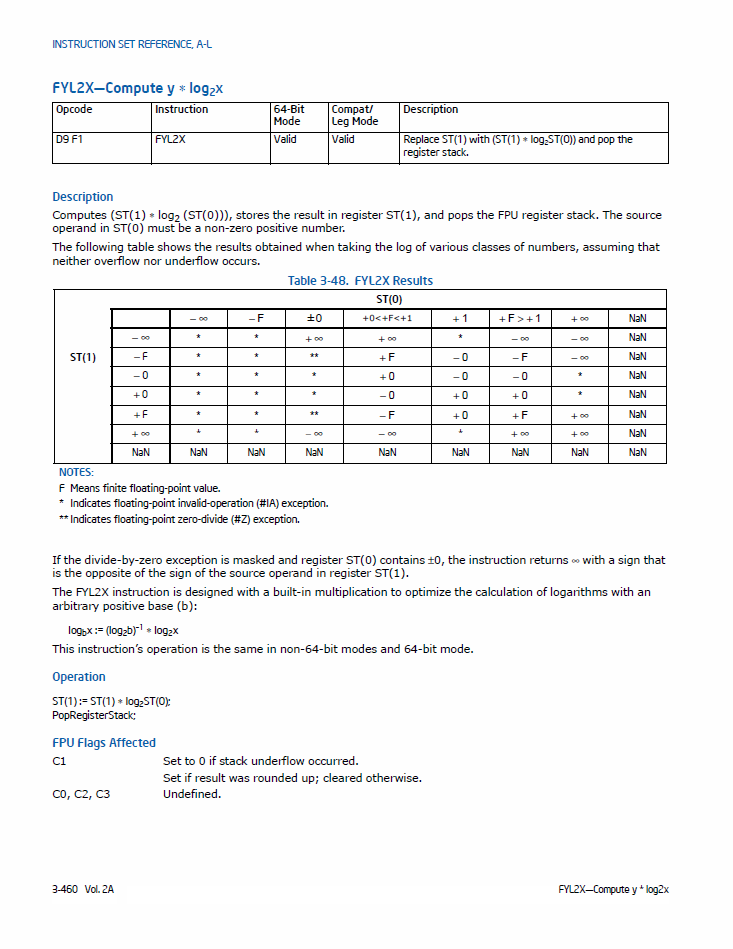 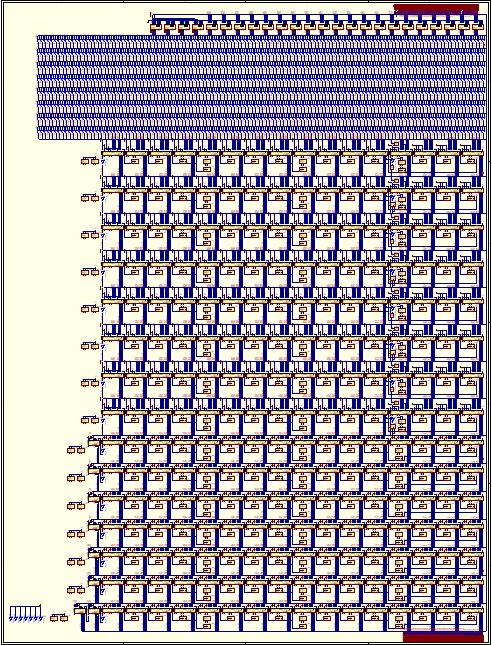 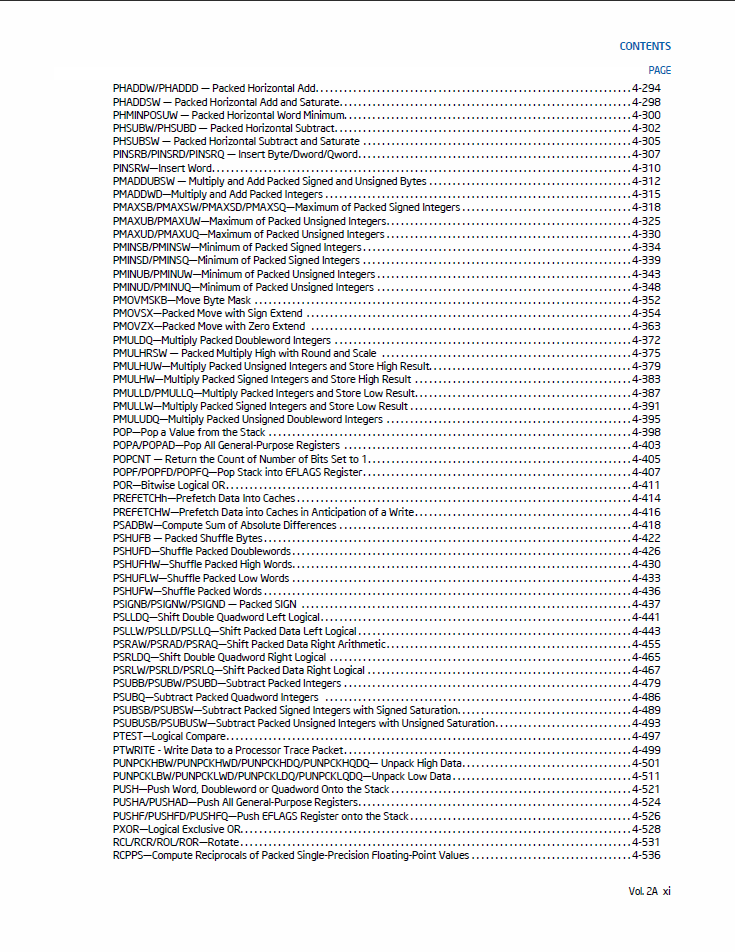 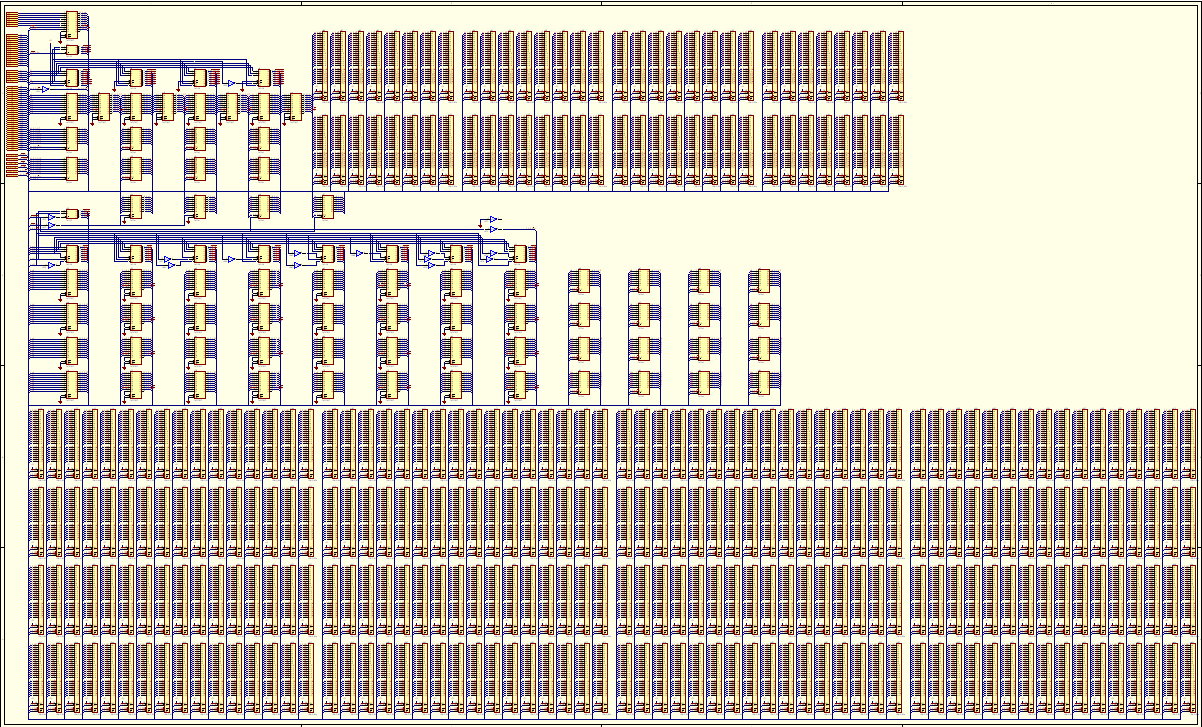 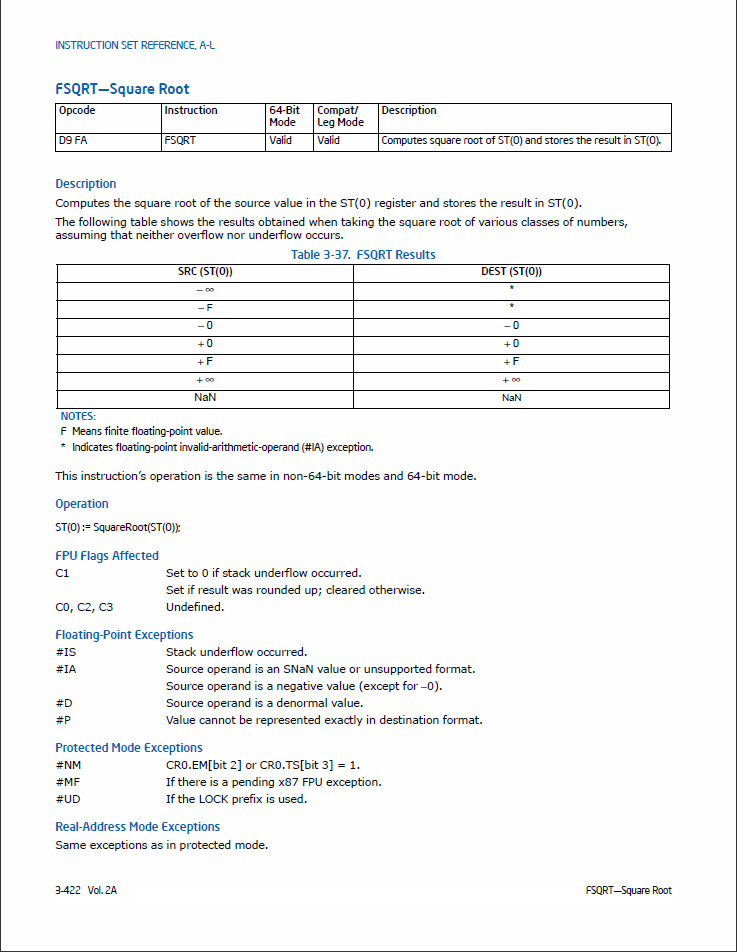 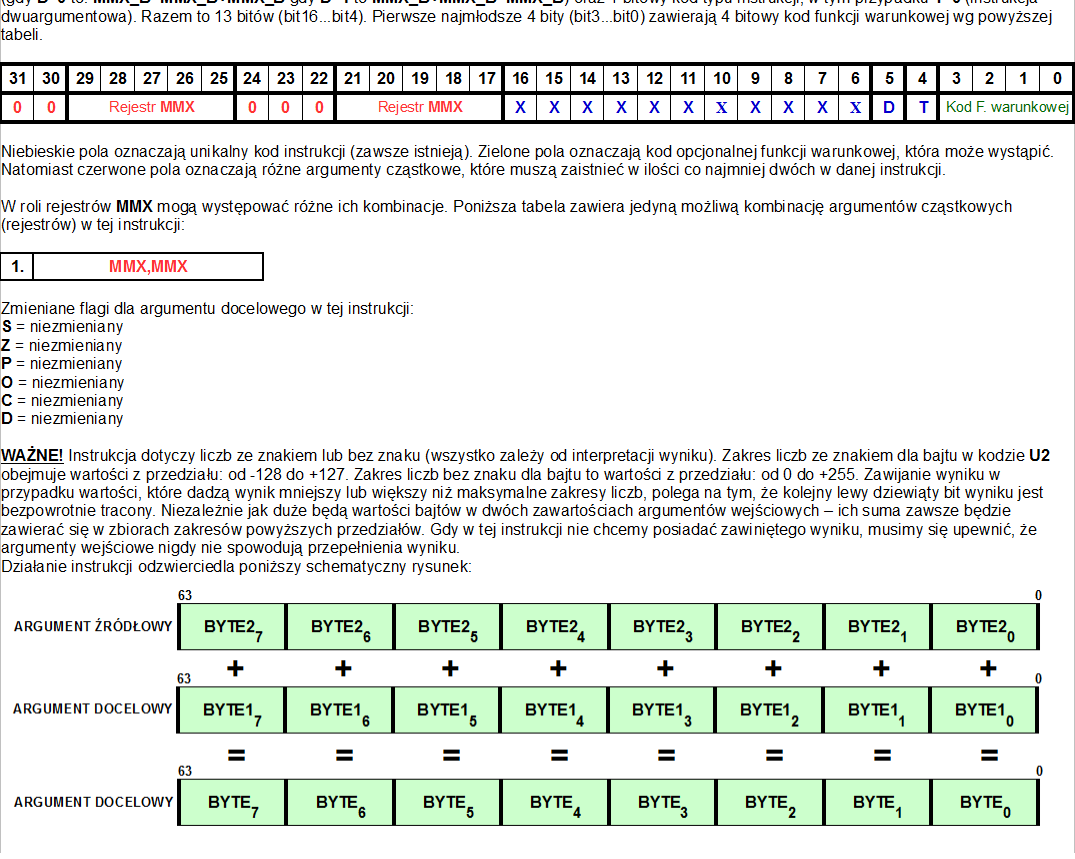 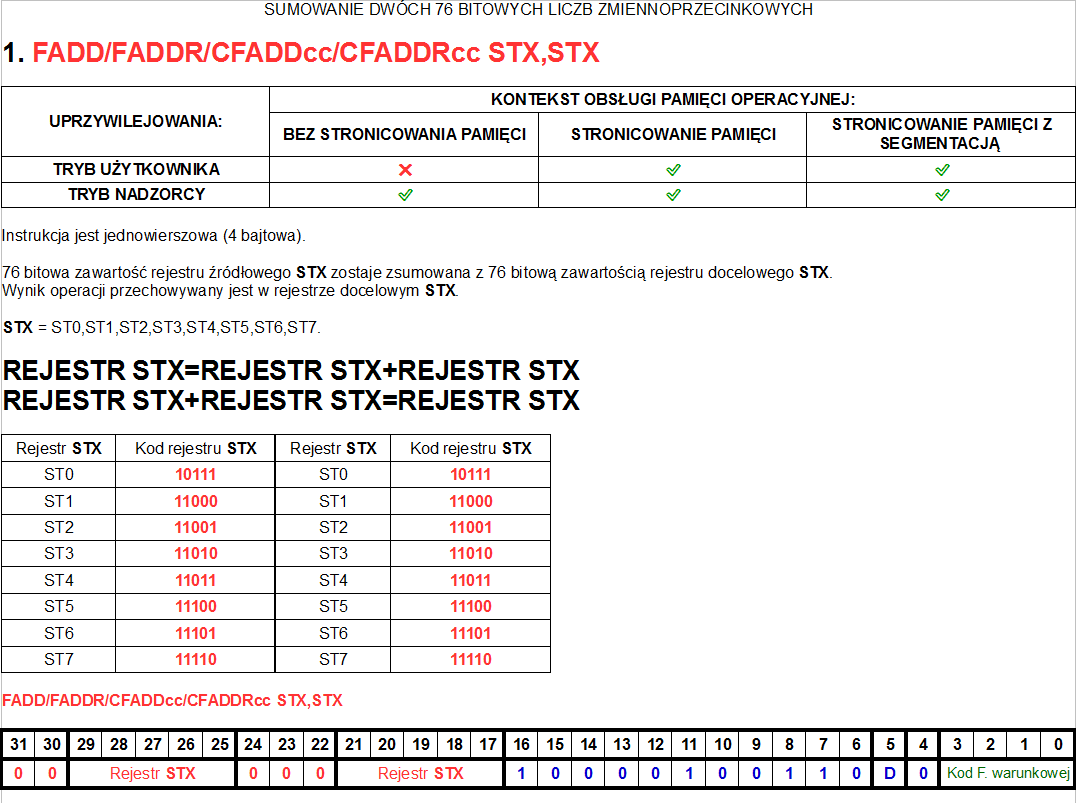 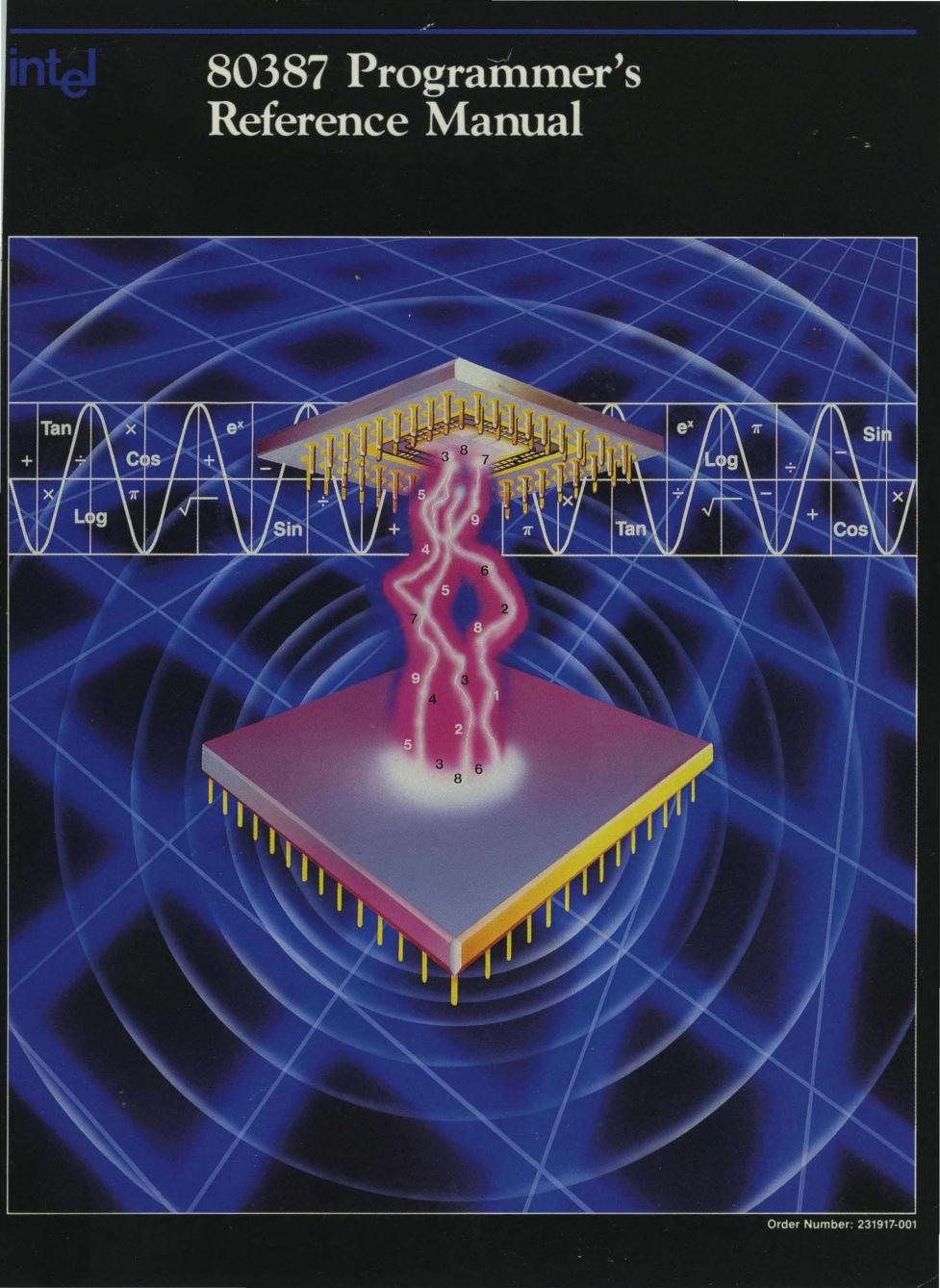 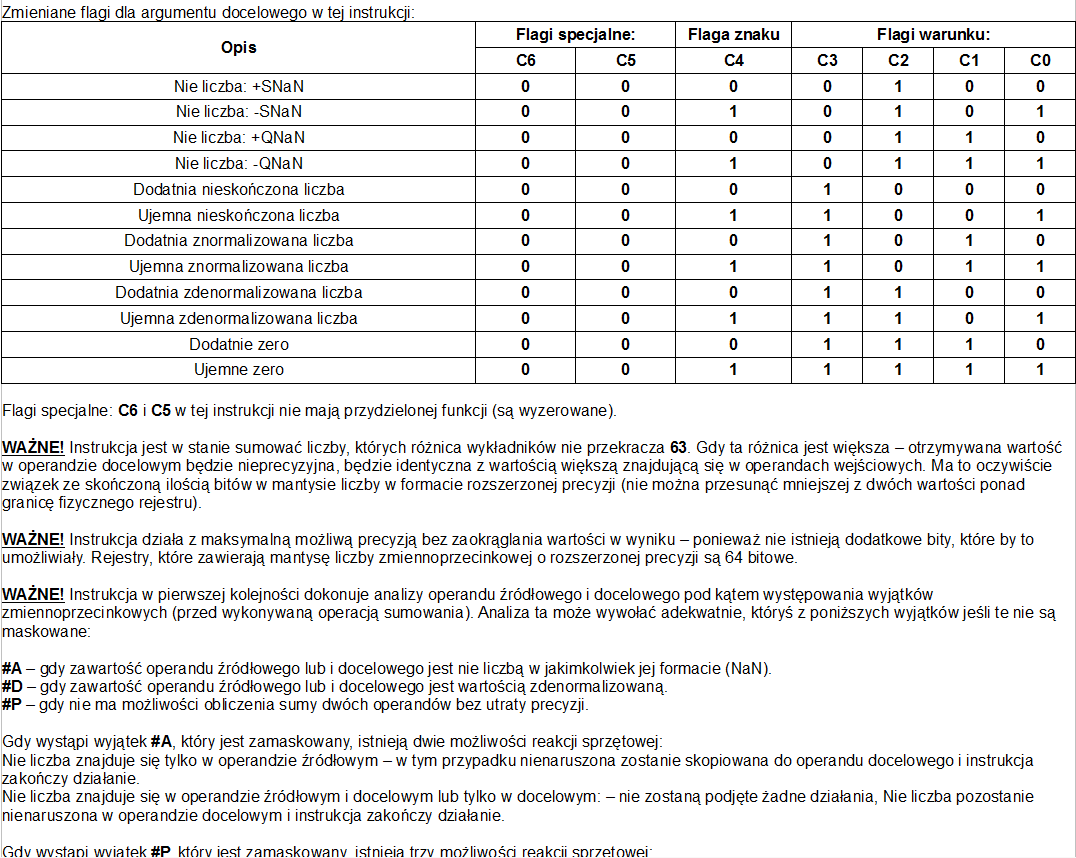 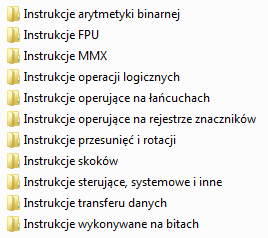 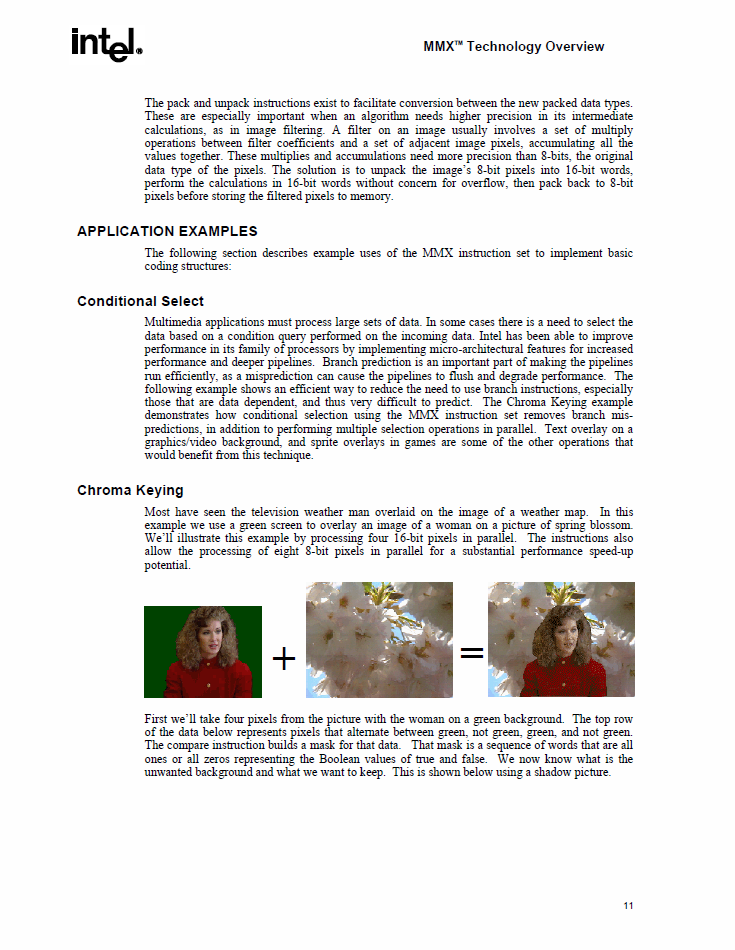 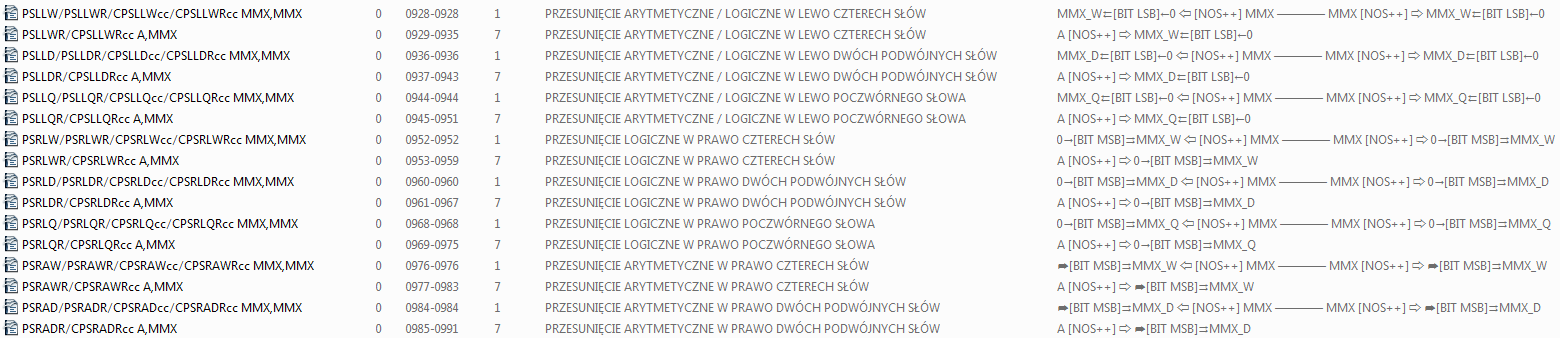 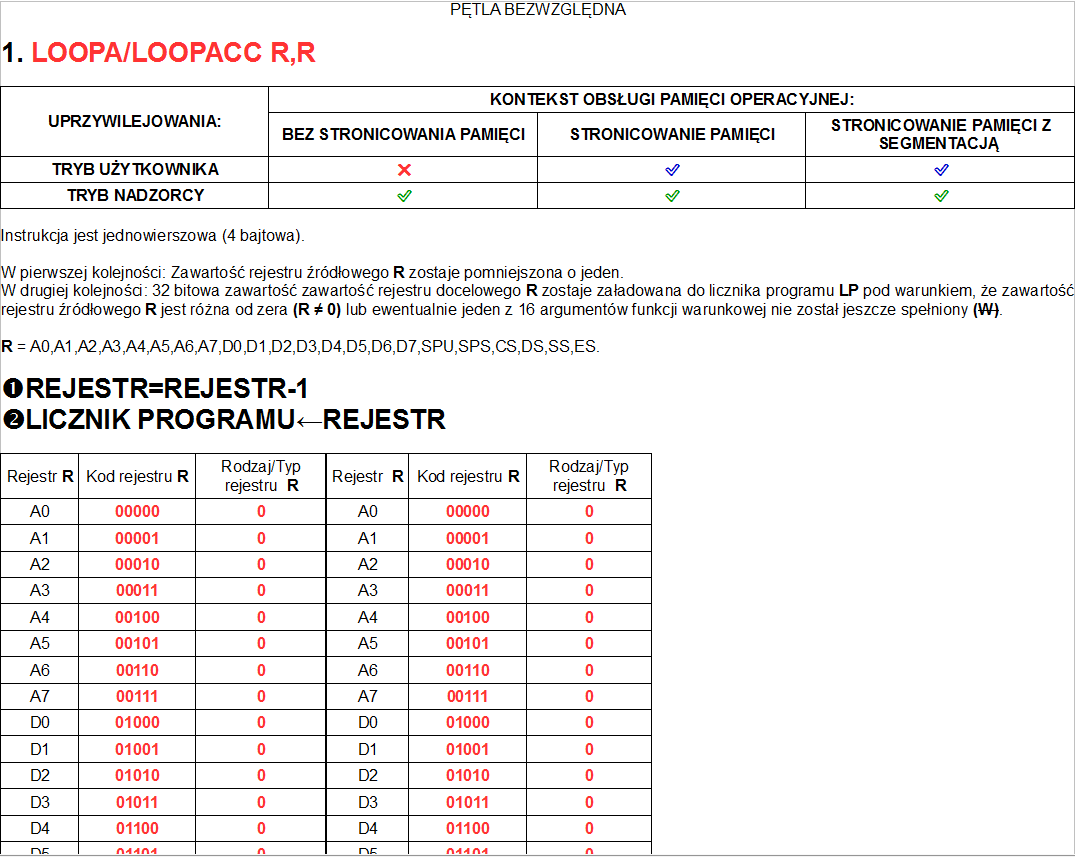 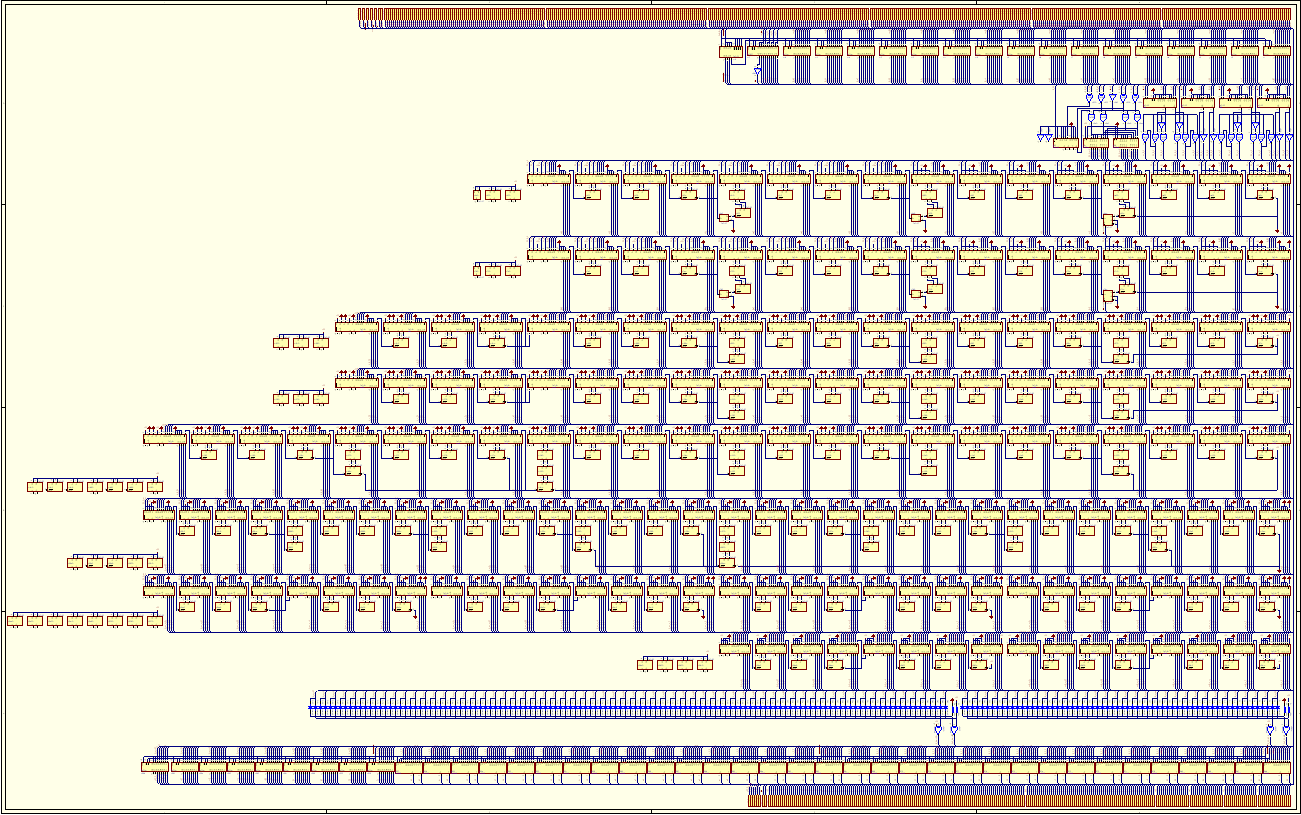 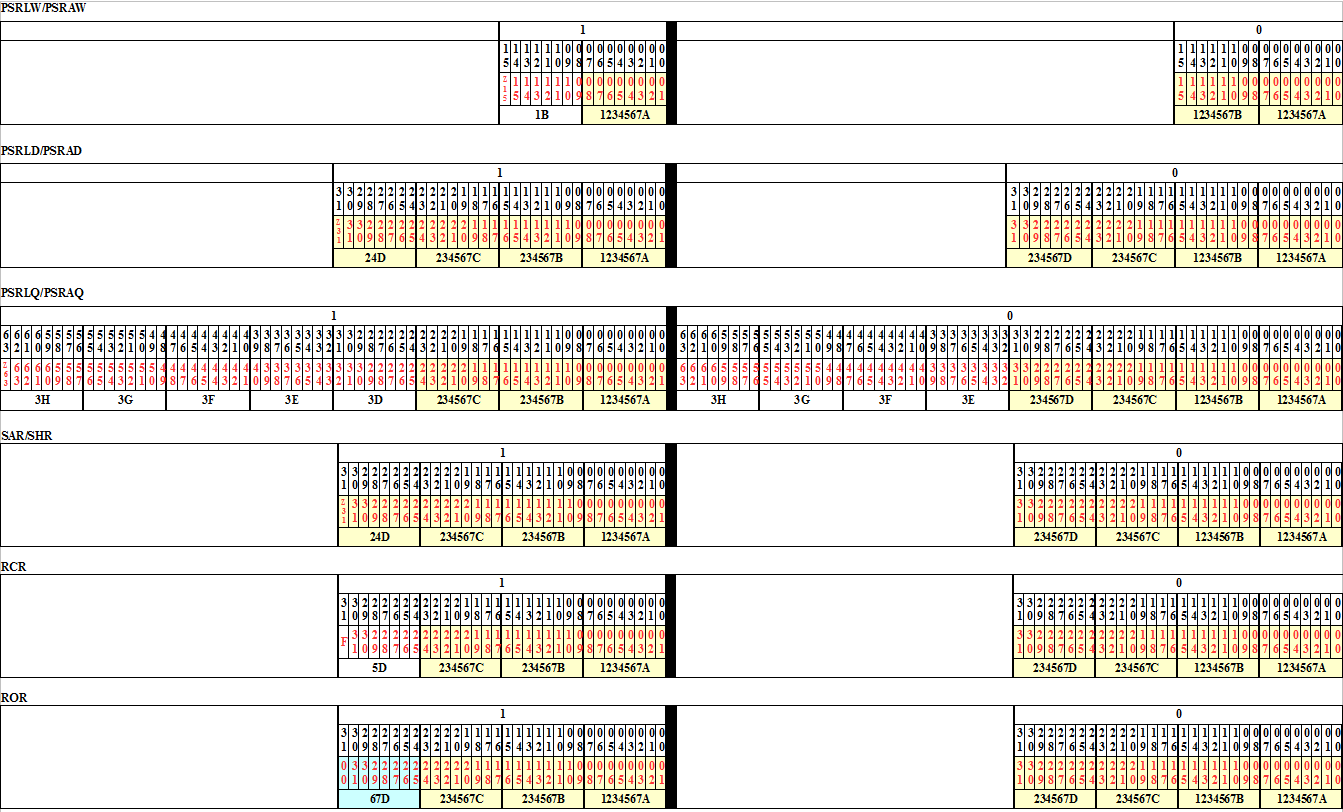 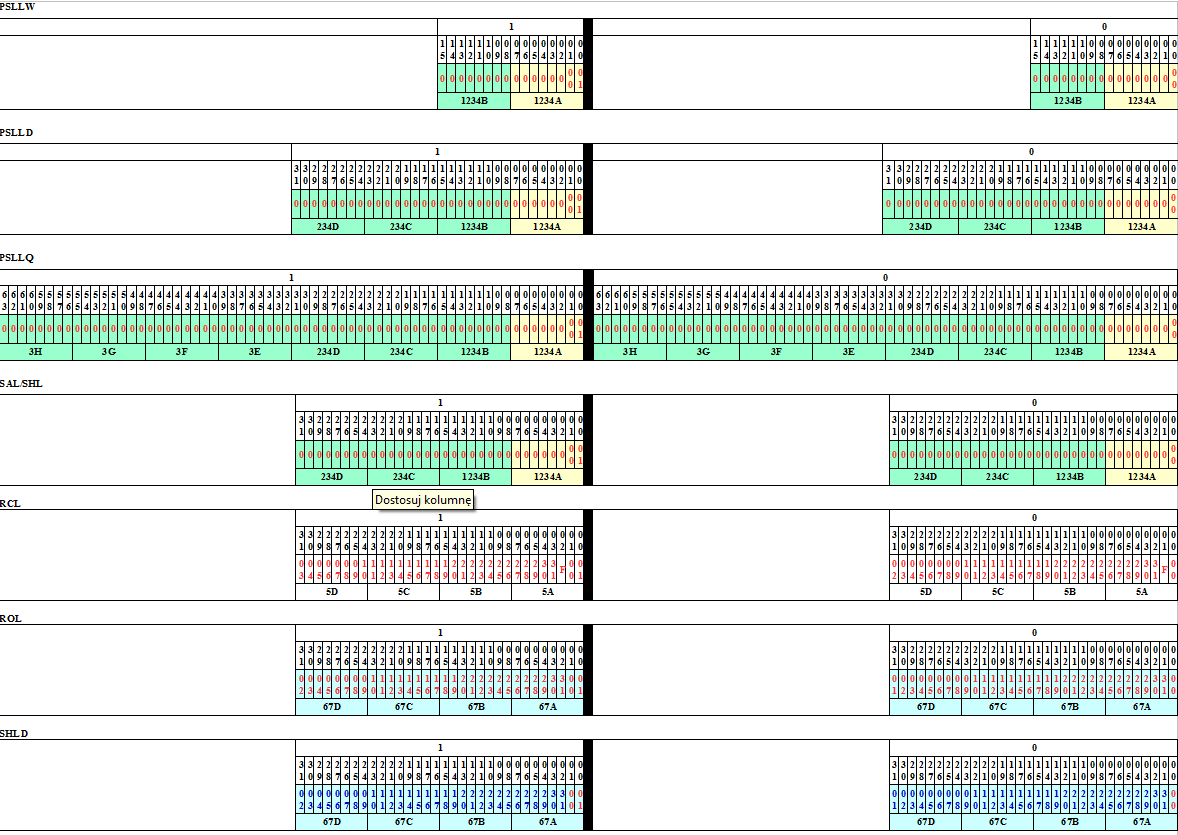 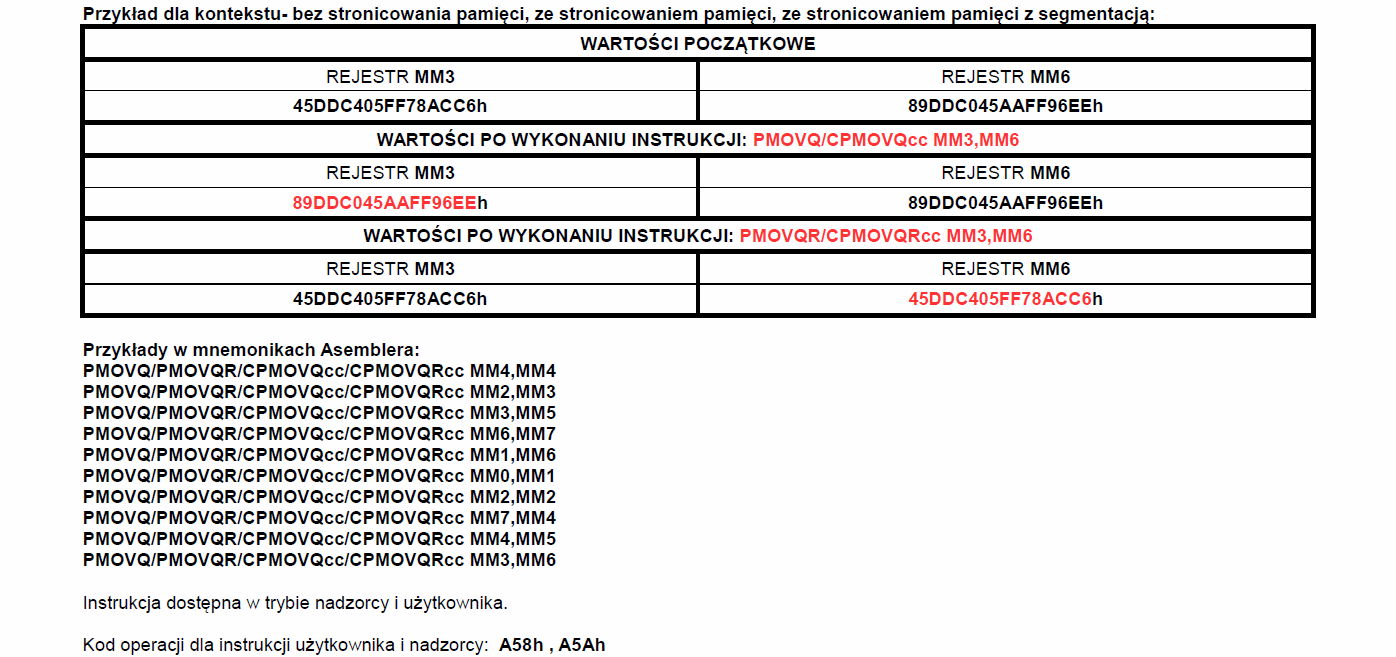 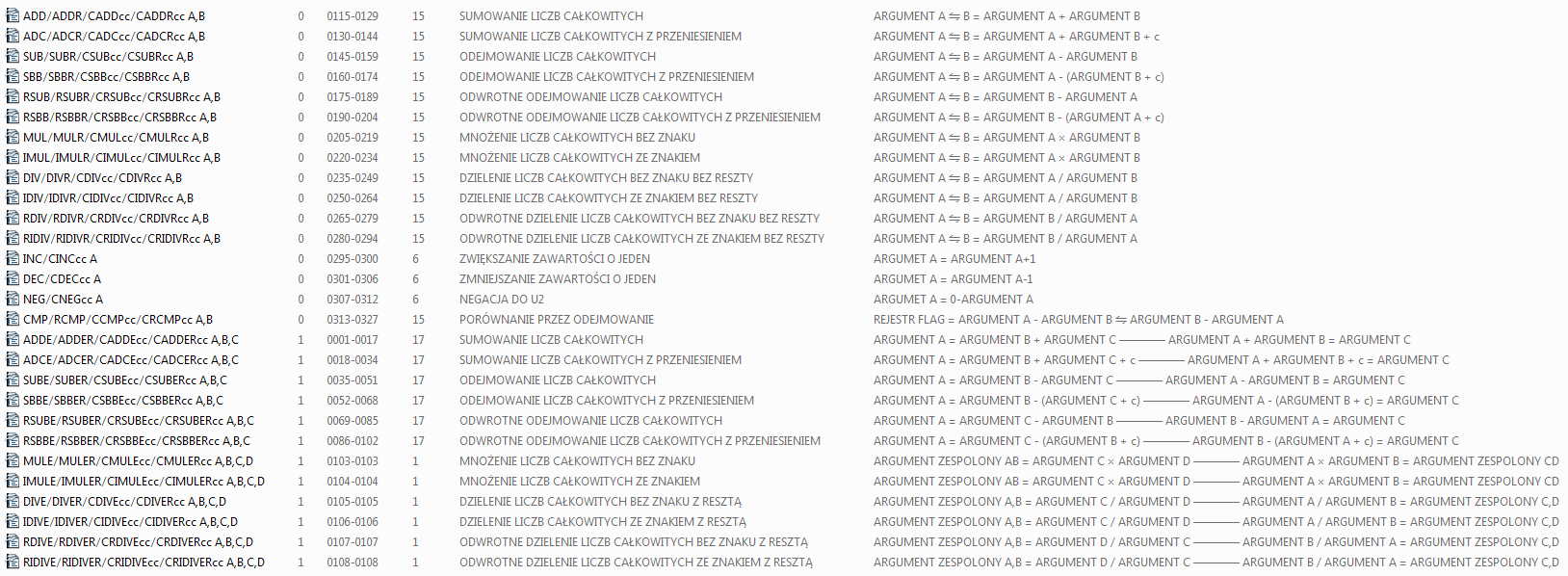 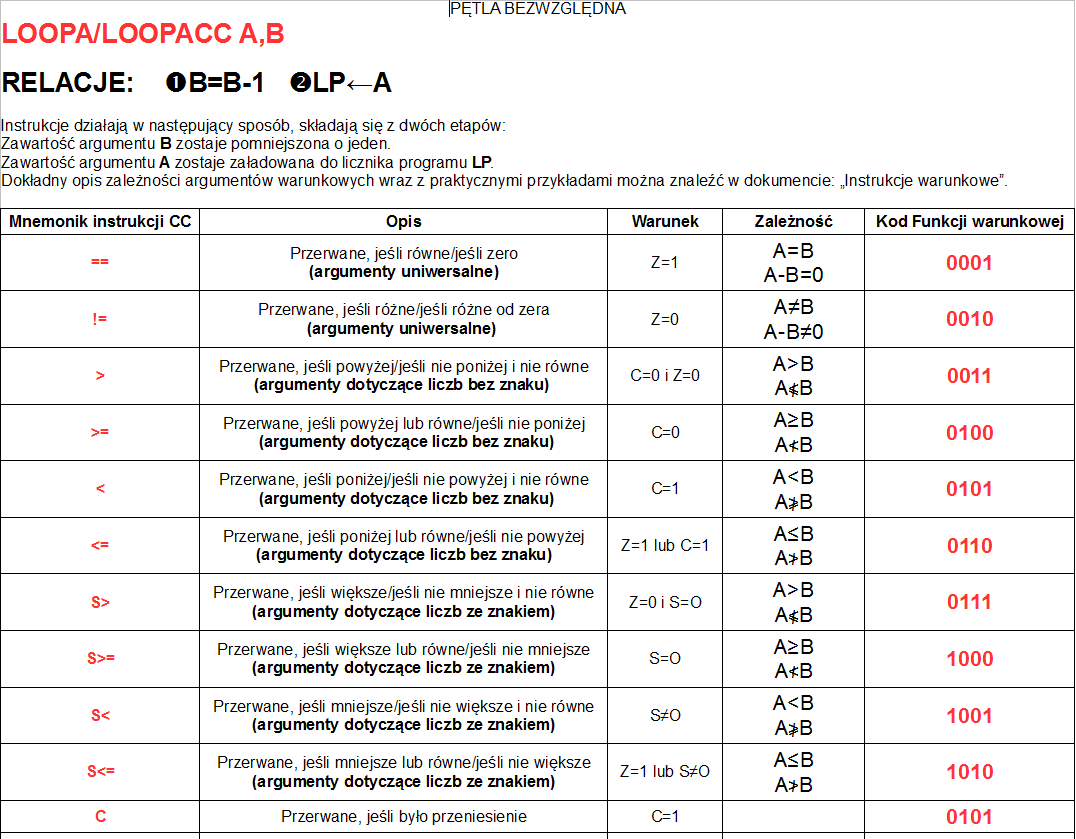 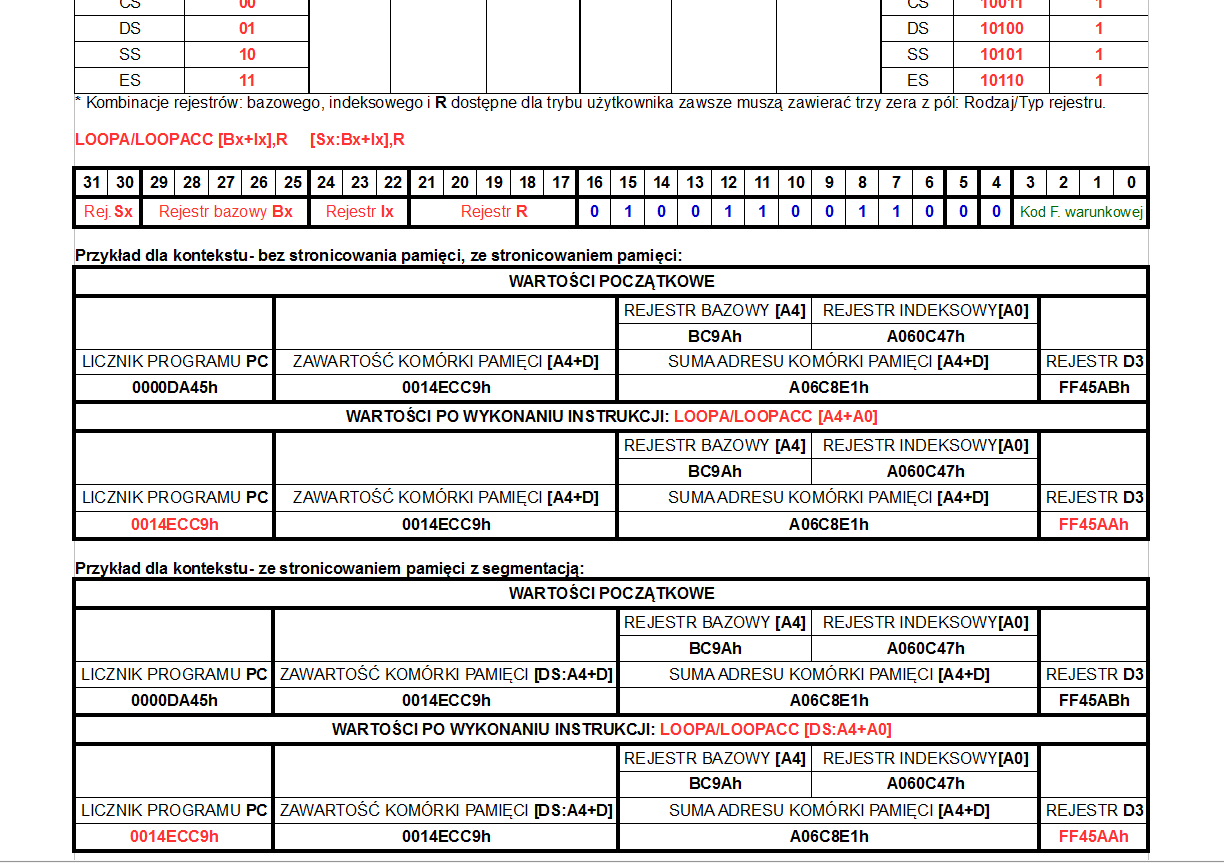 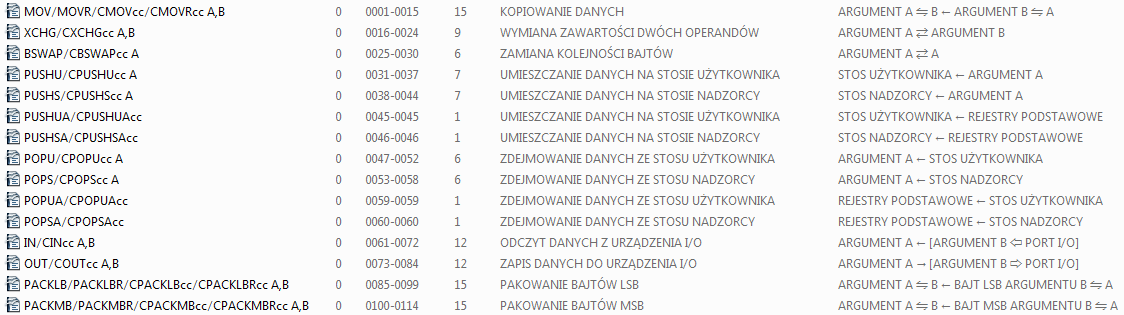 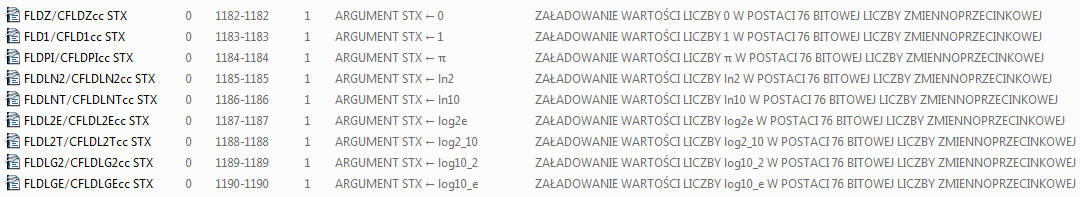 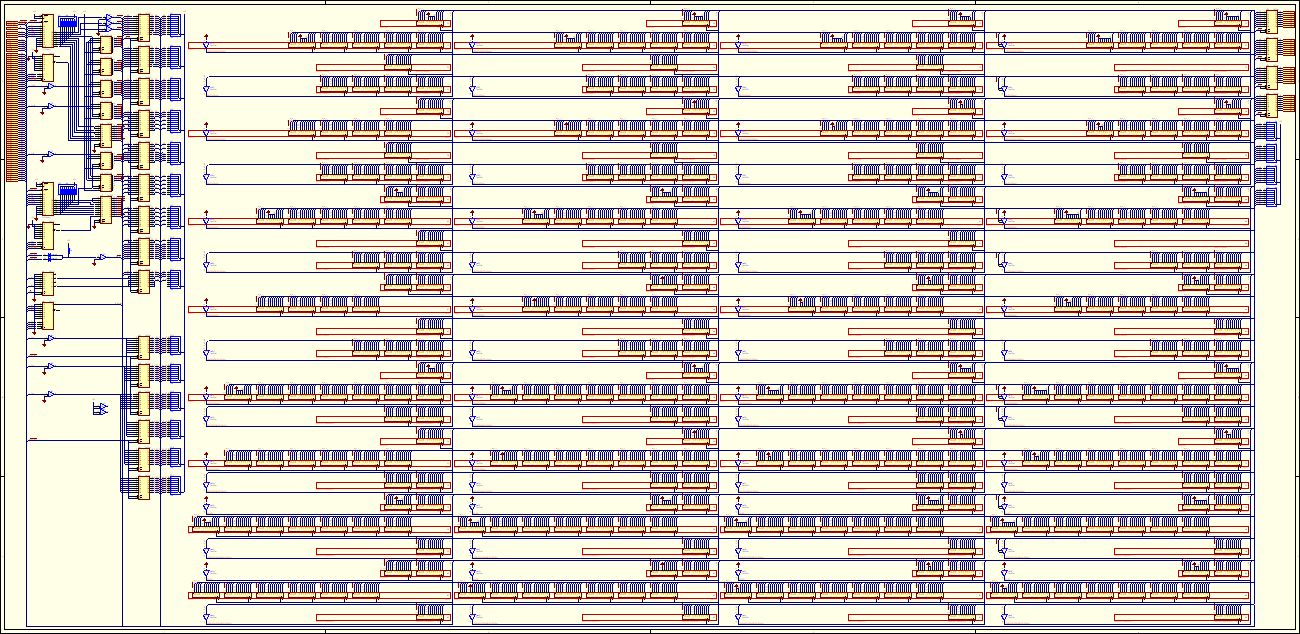 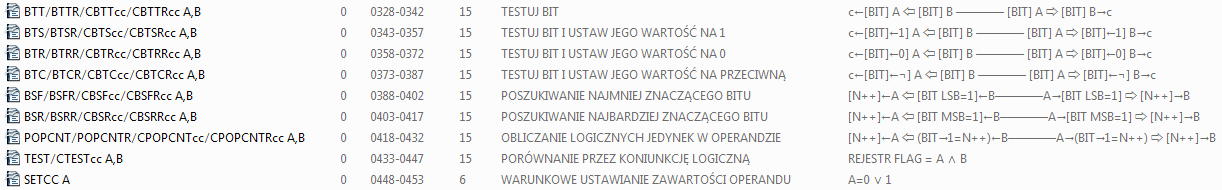 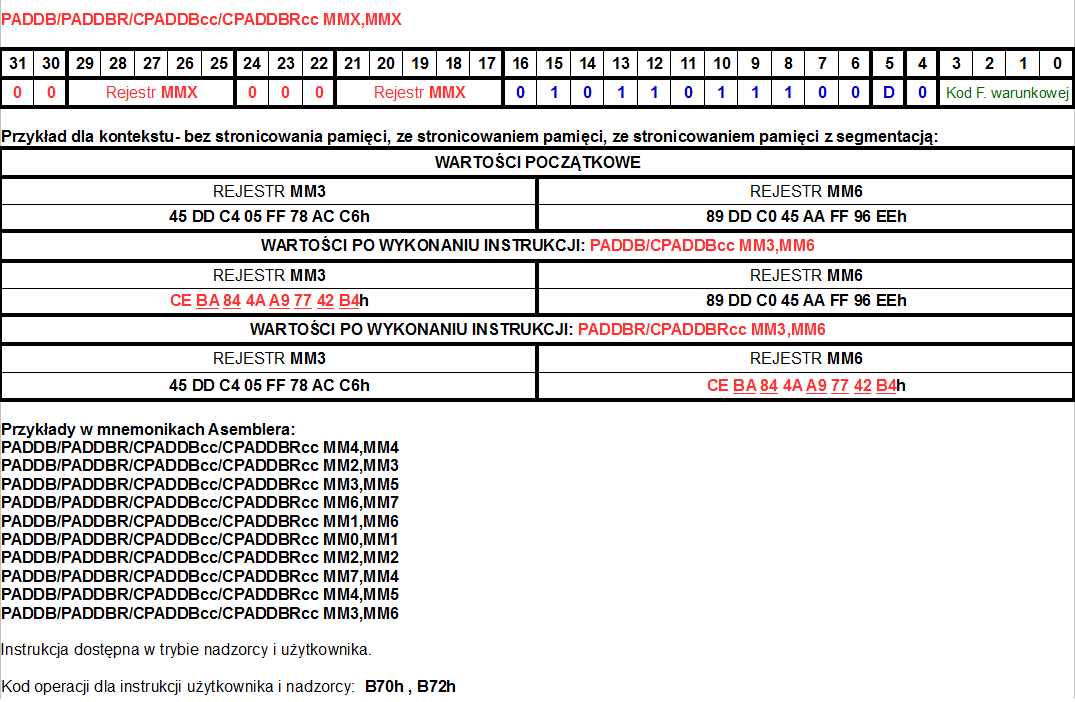 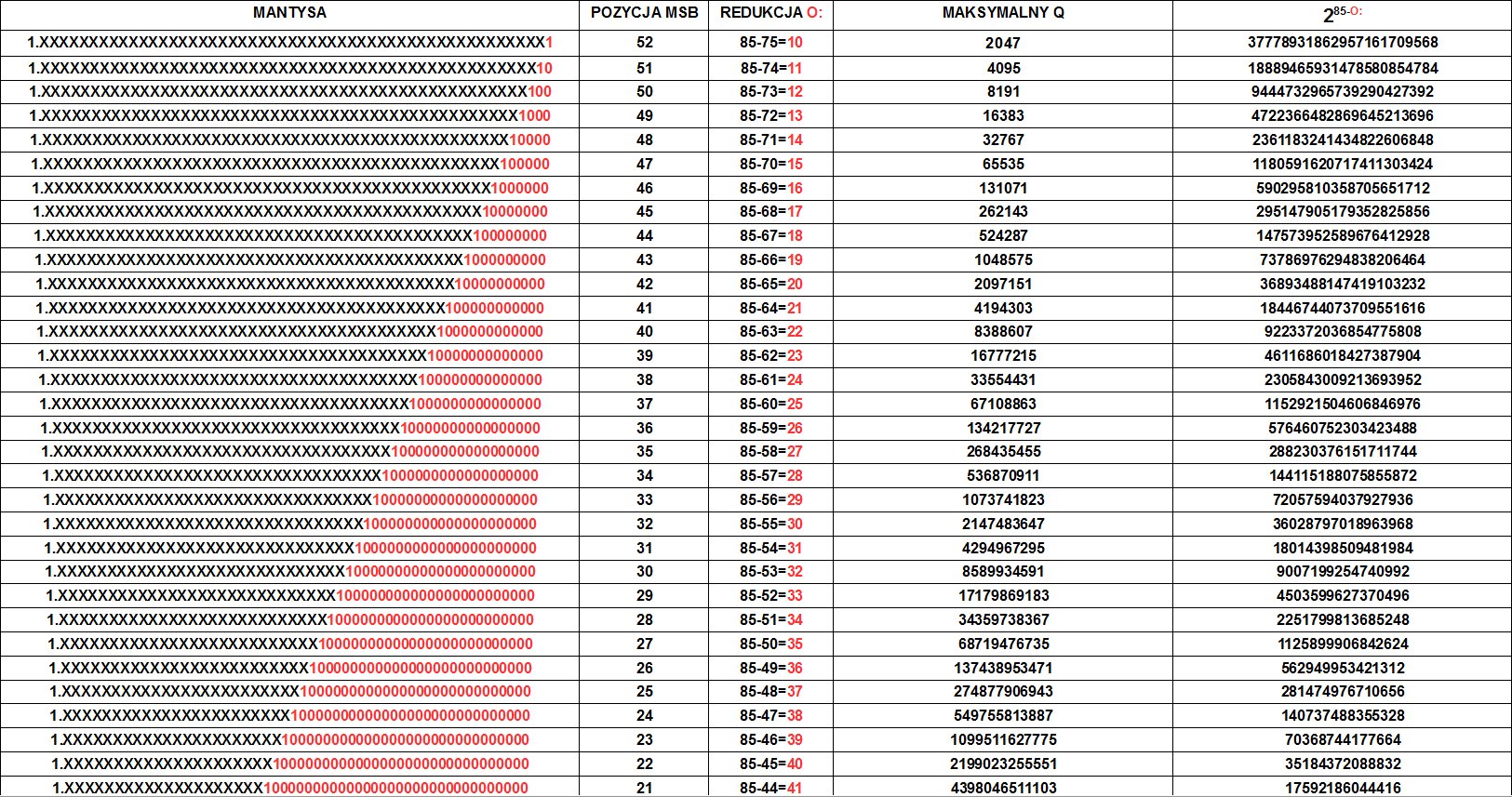 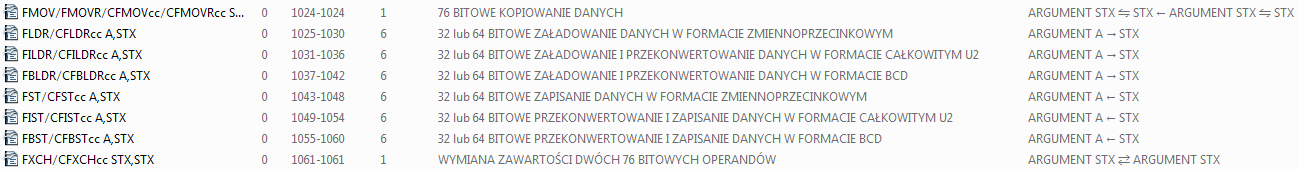 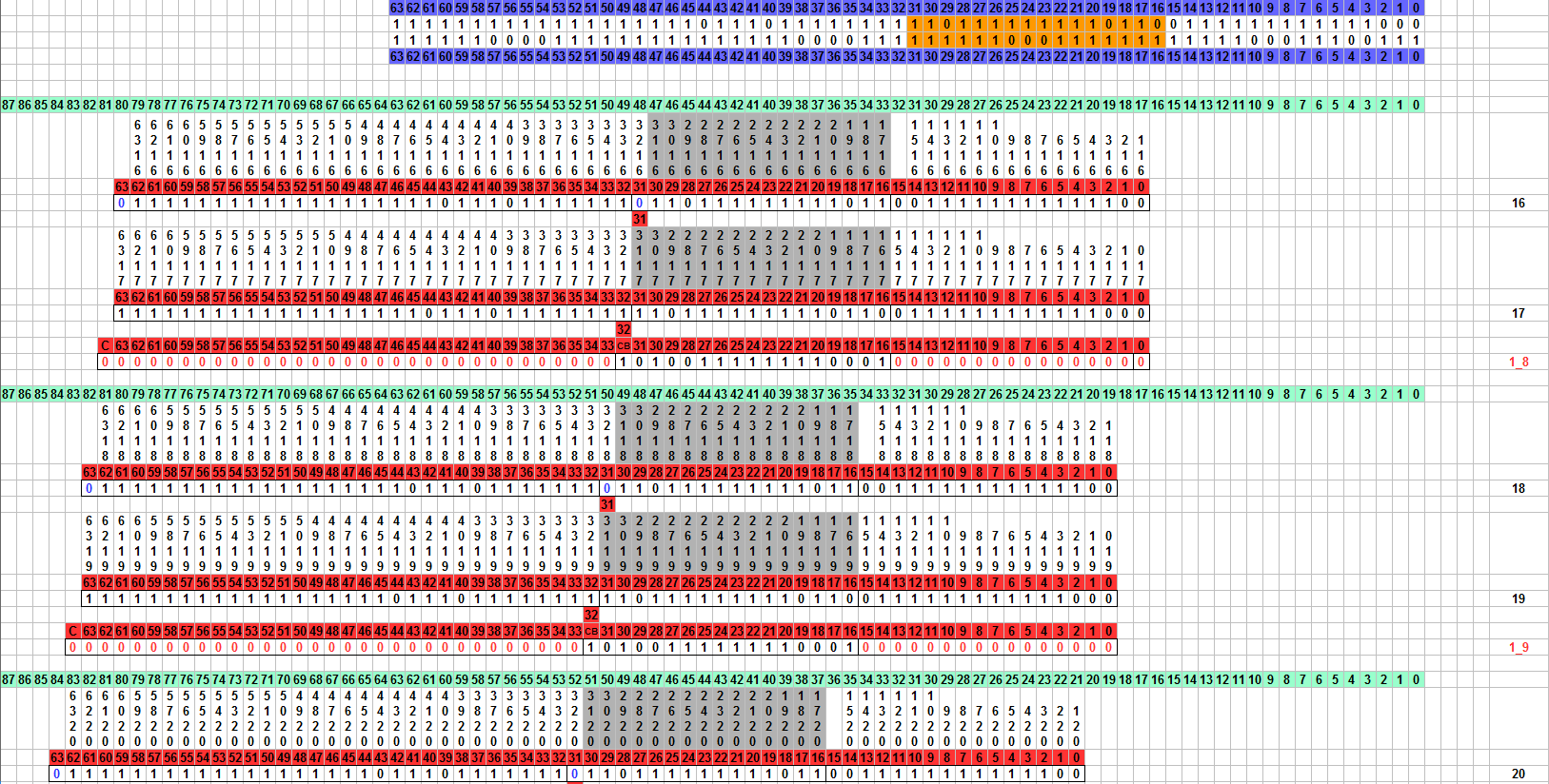 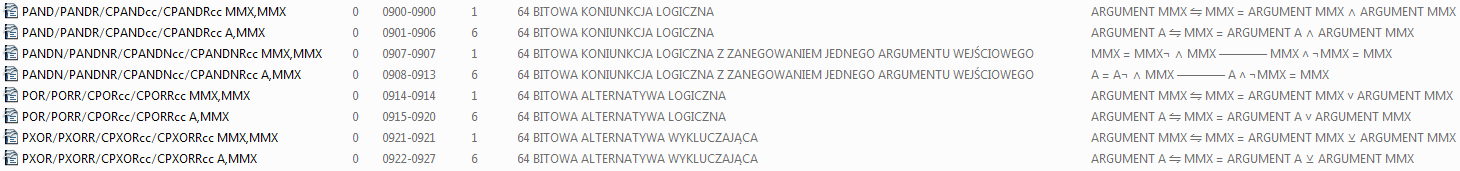 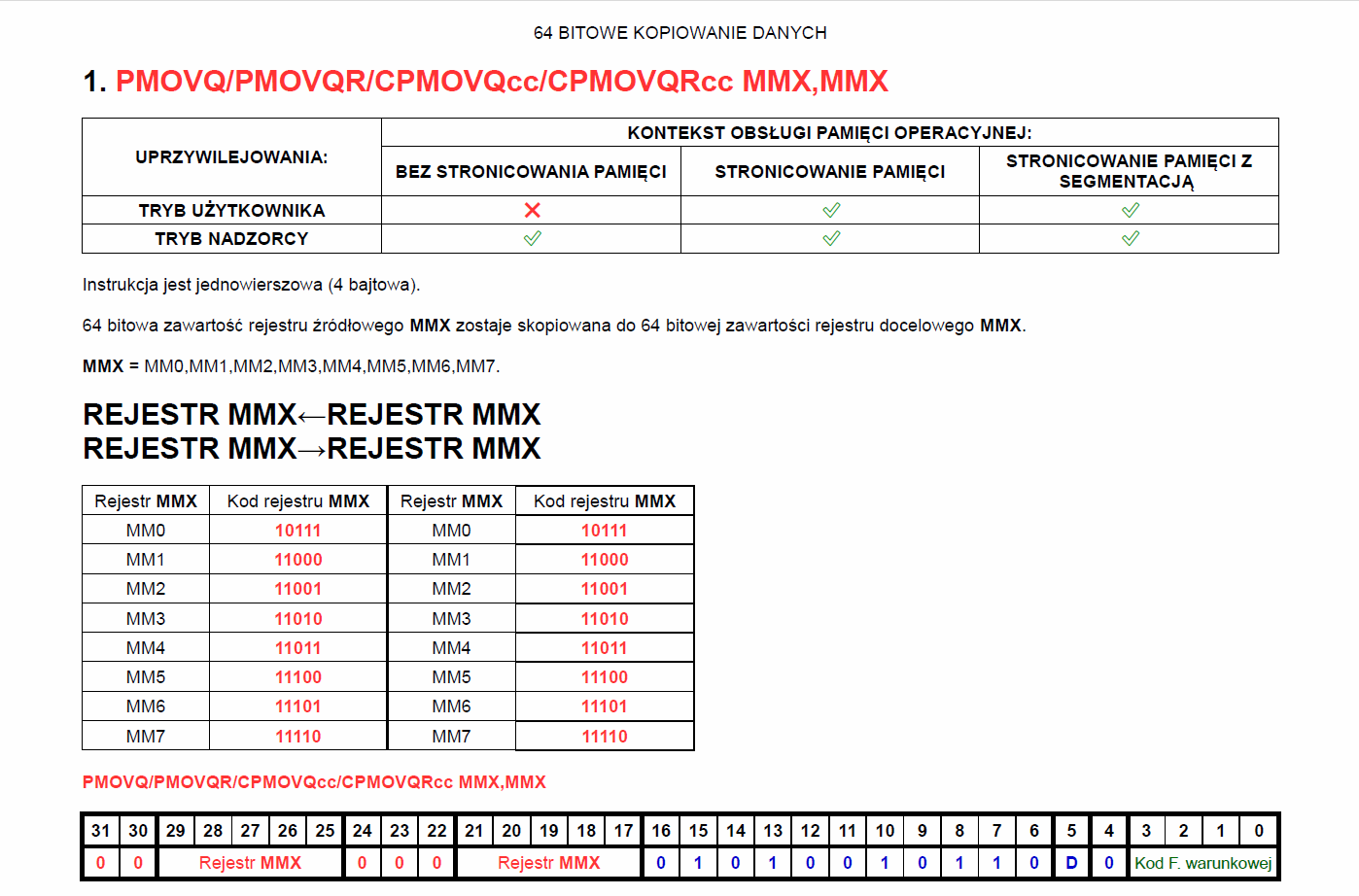 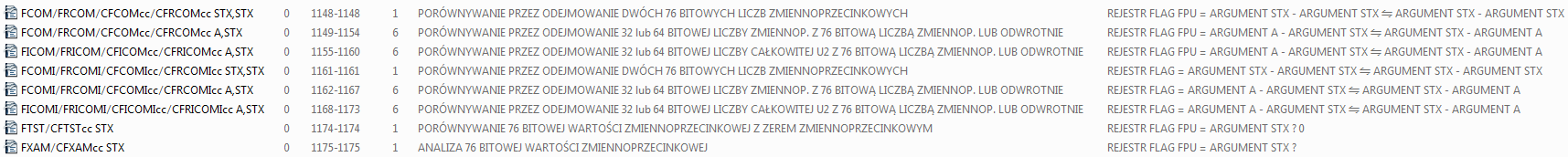 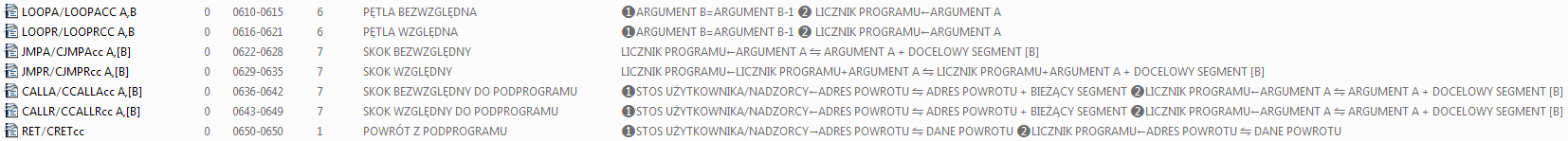 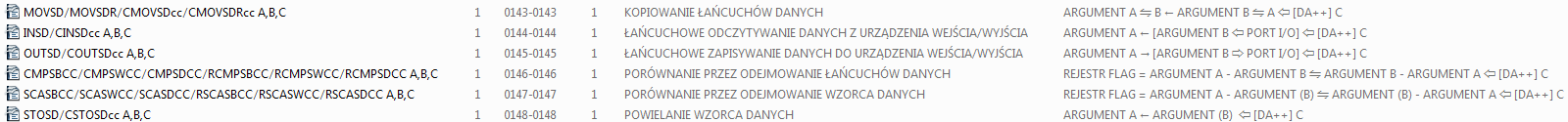 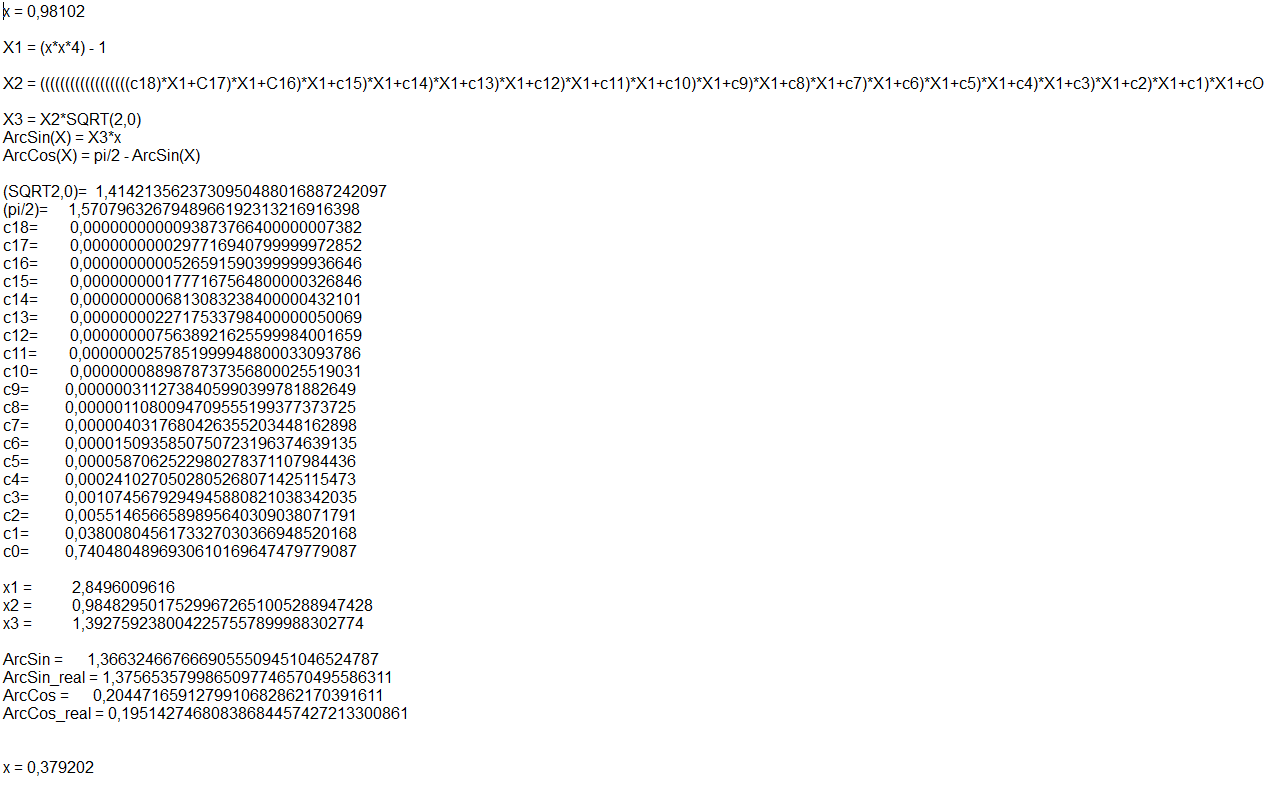 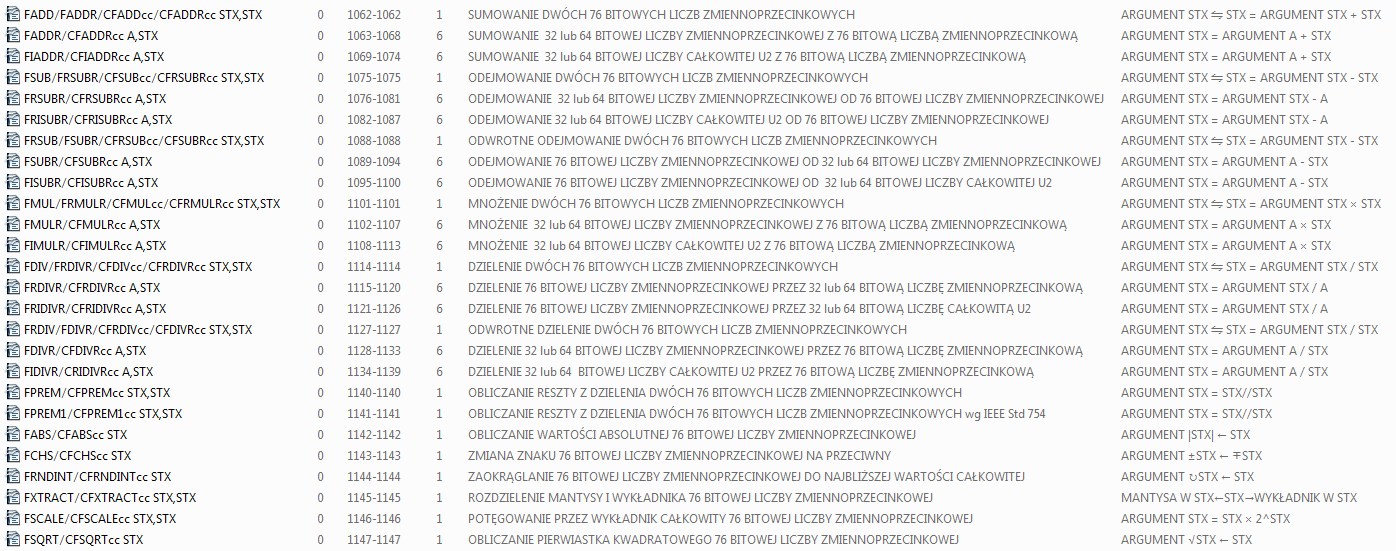 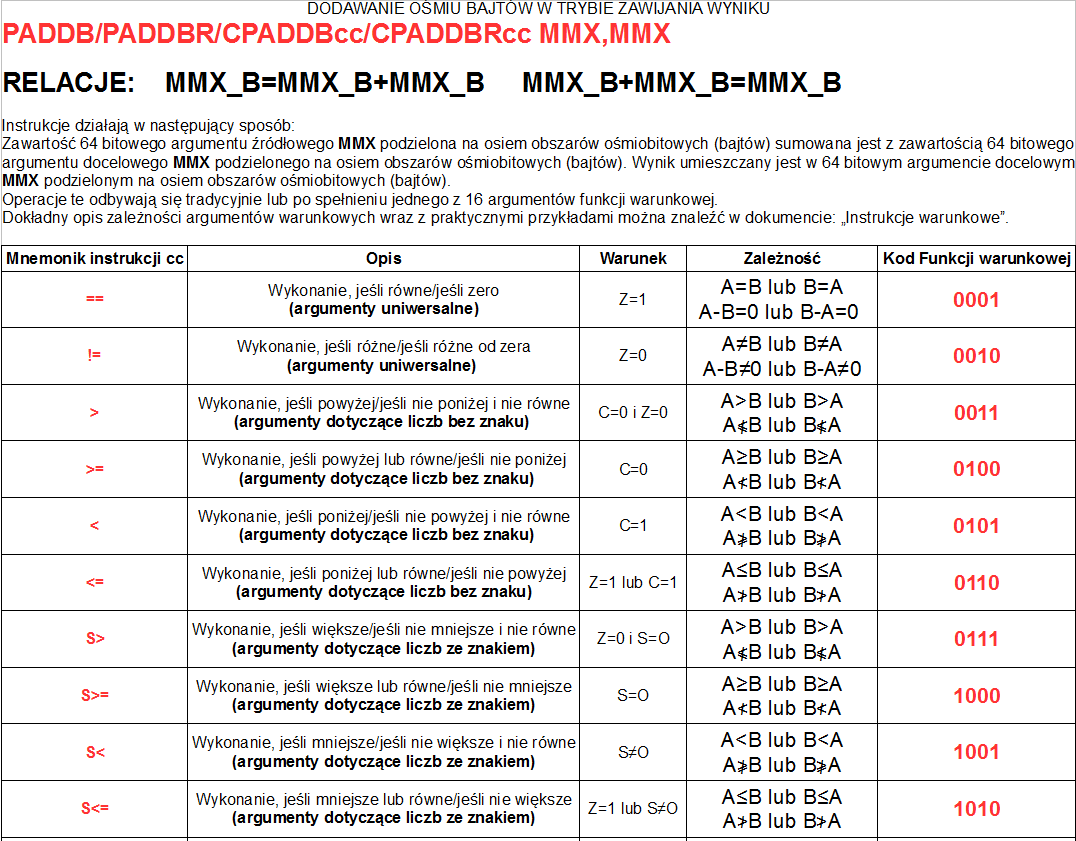 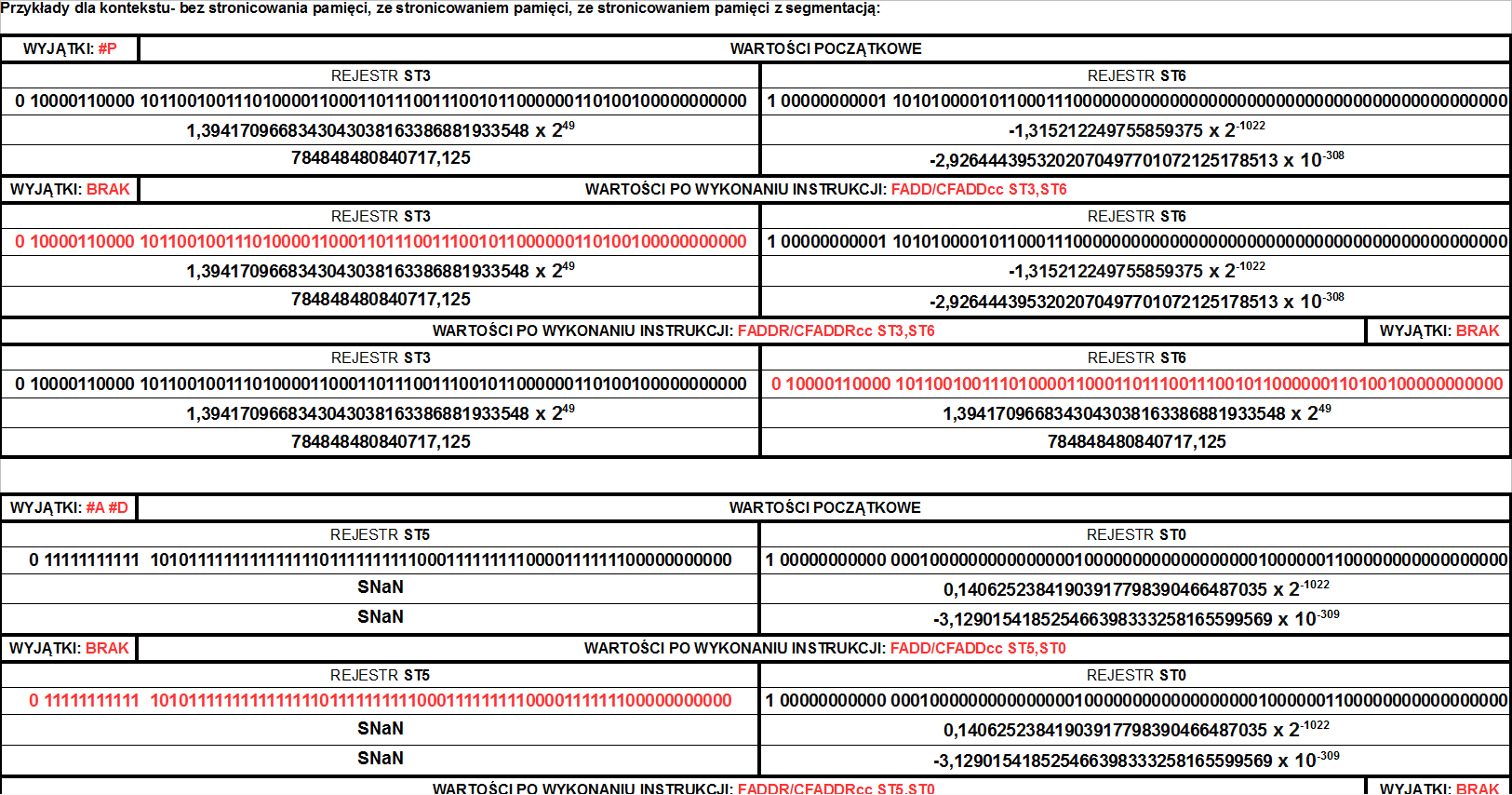 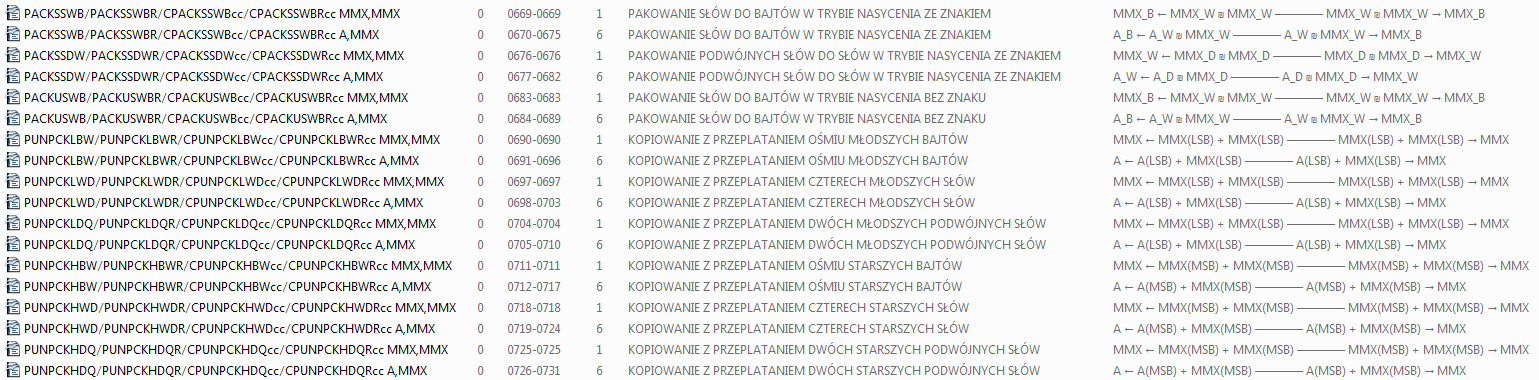 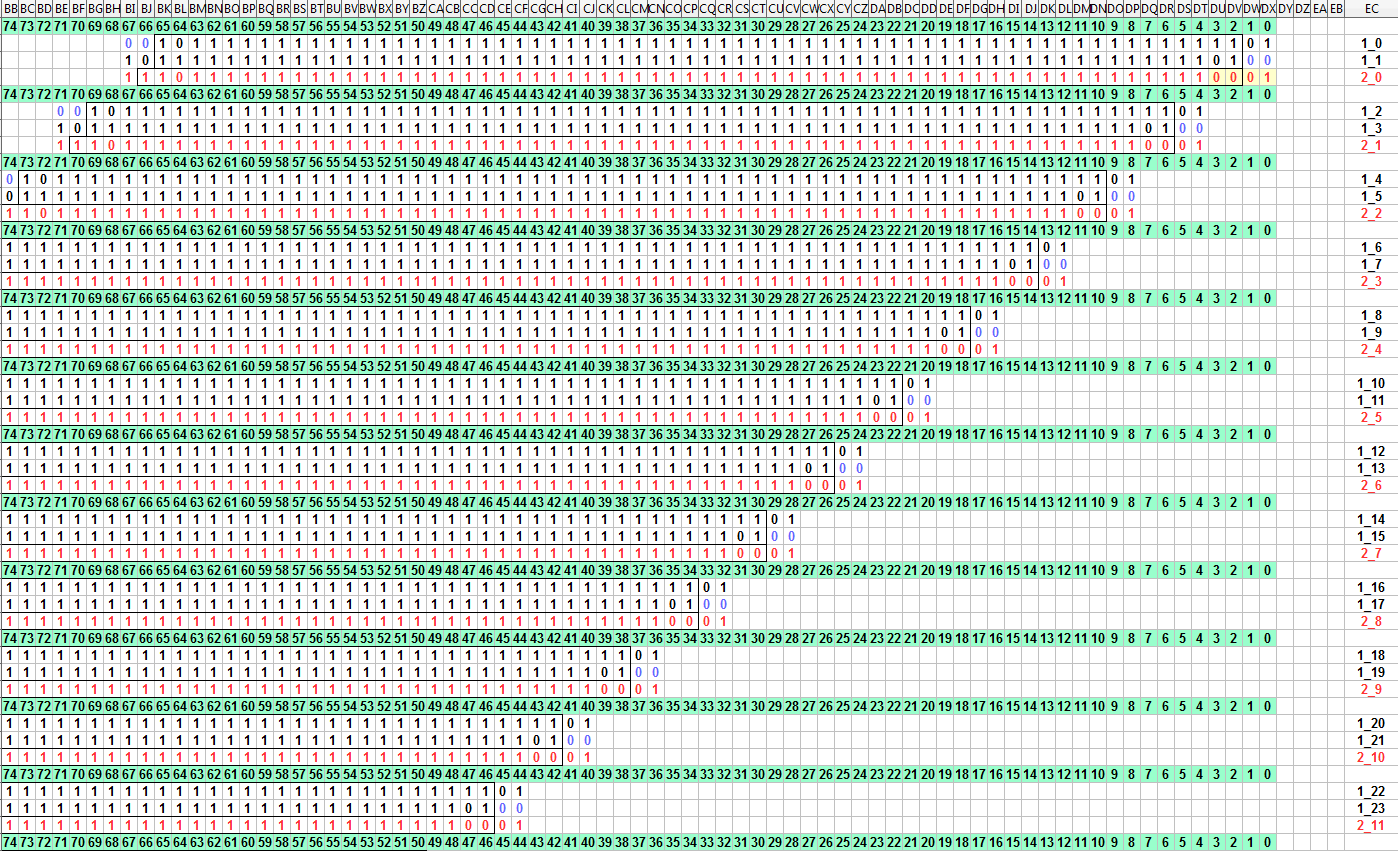 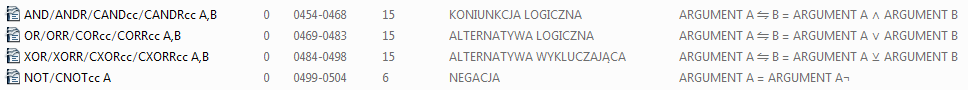 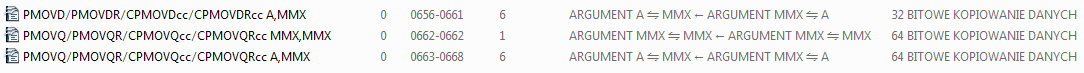 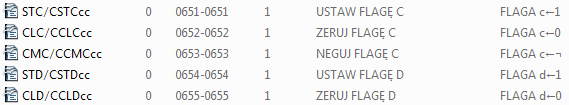 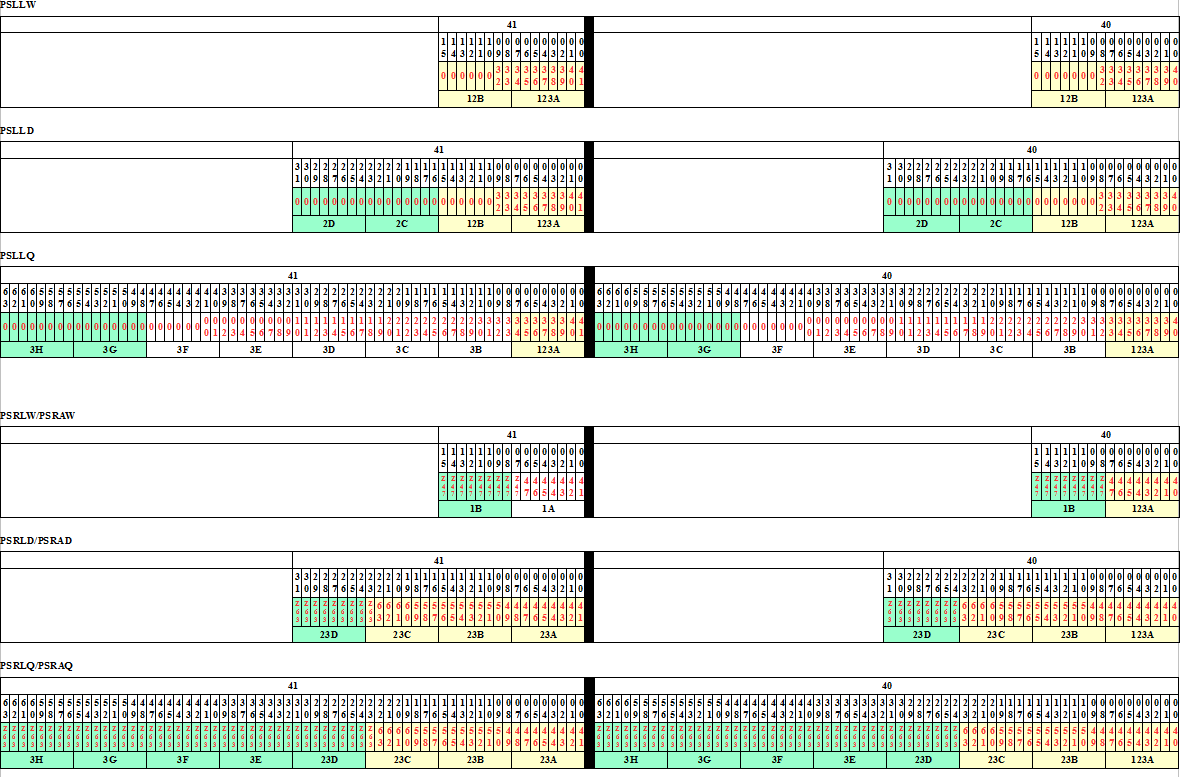 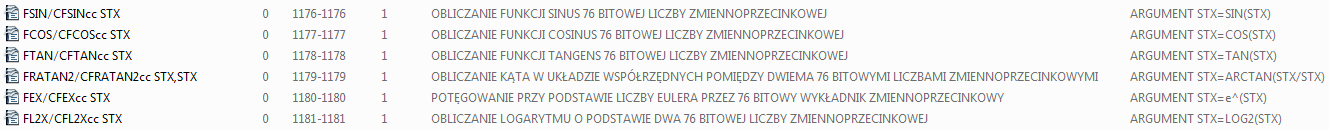 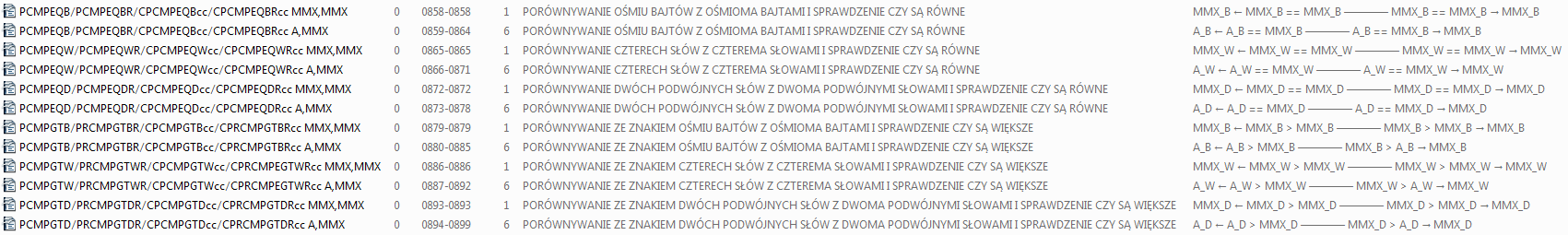 NOWY CEL
 KOMPUTER NA UKŁADACH TTL
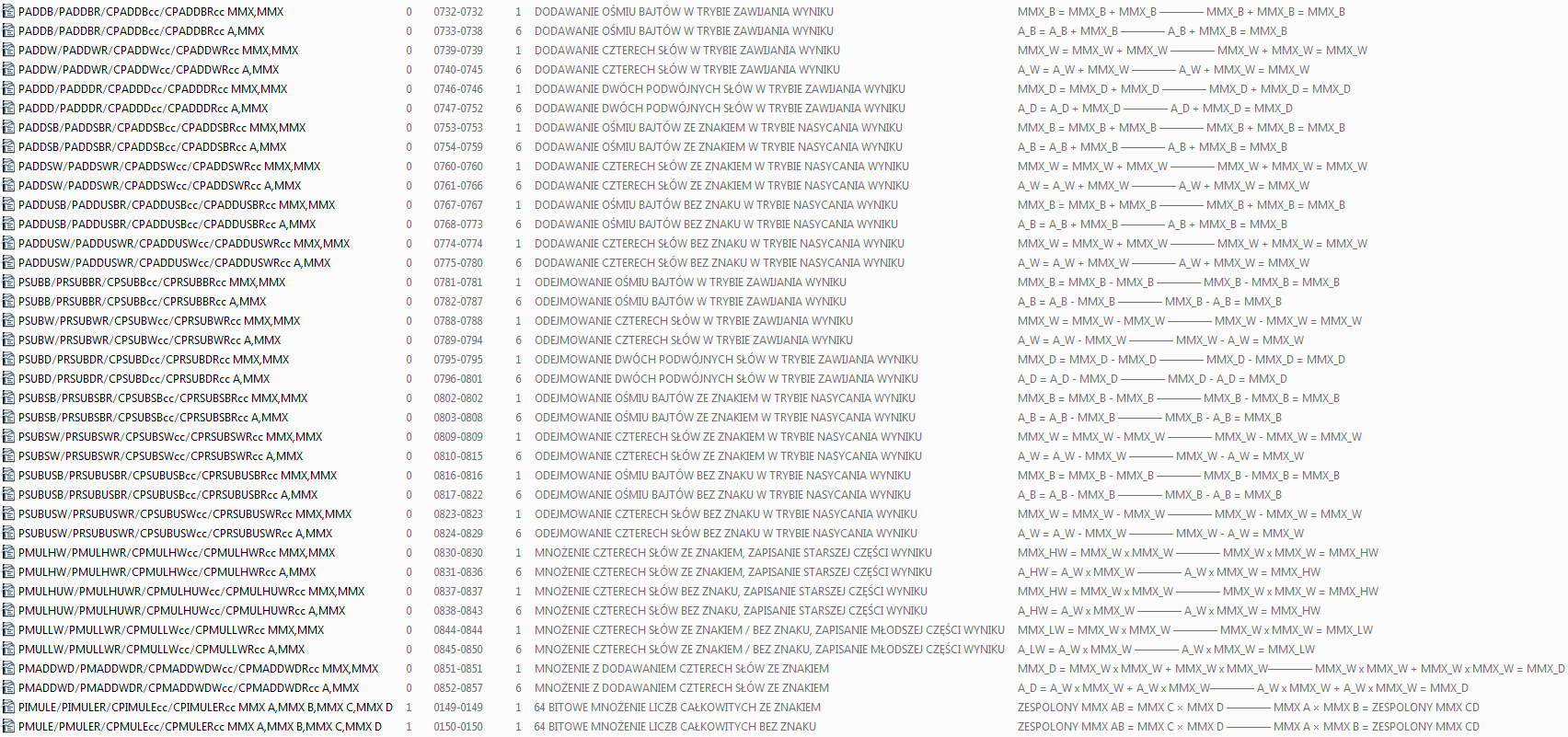 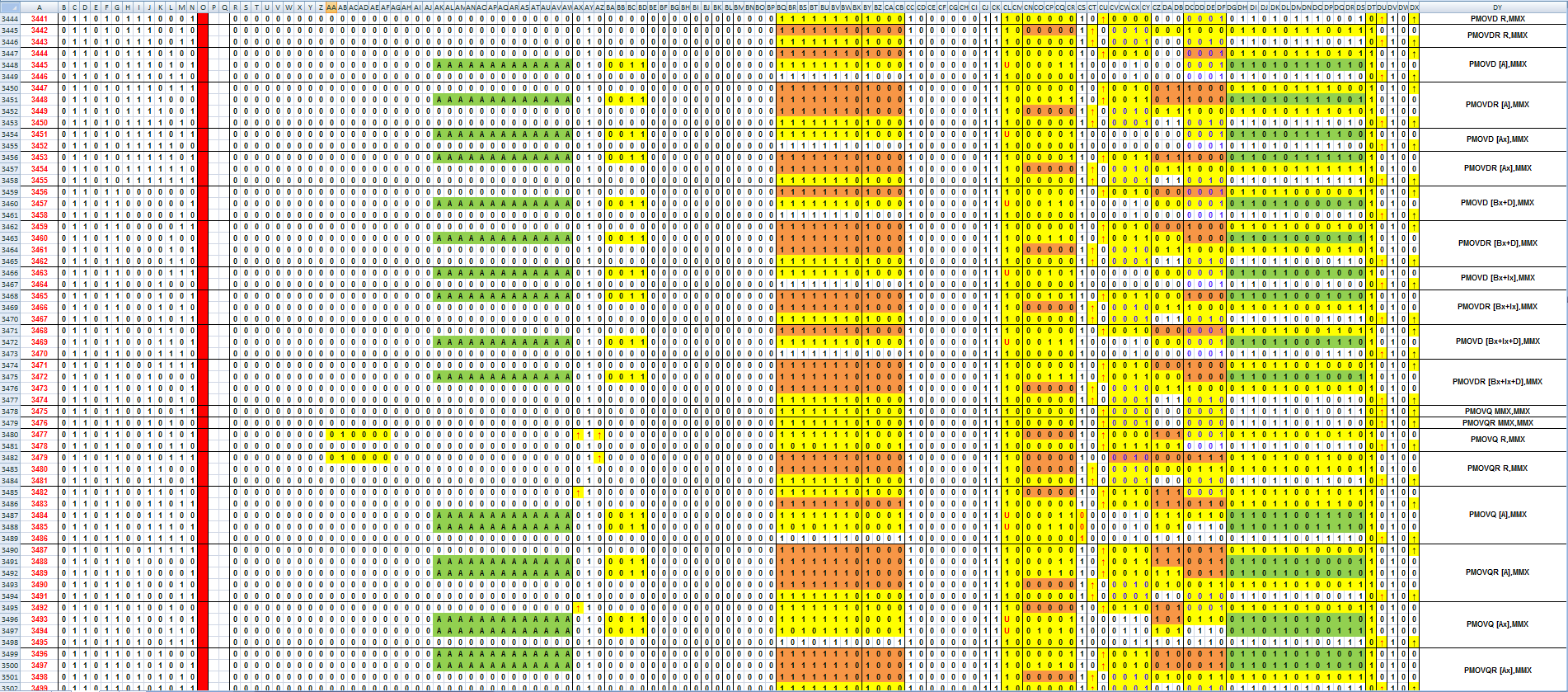 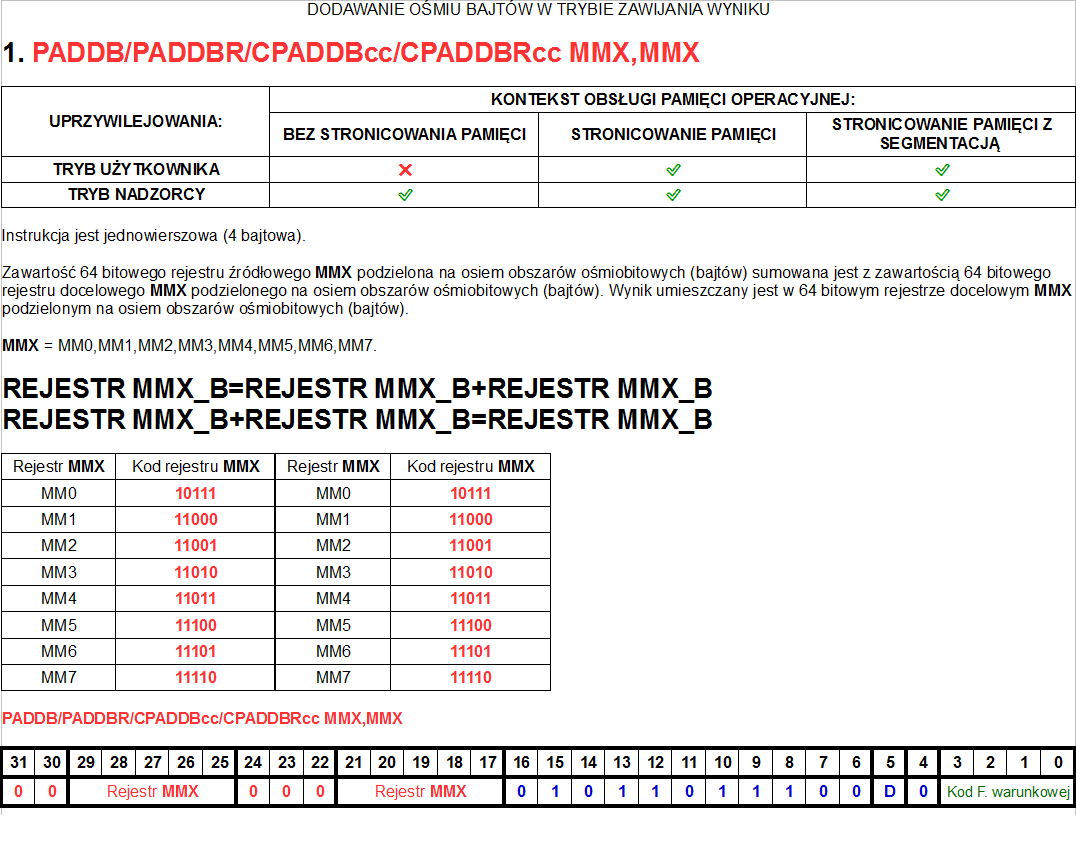 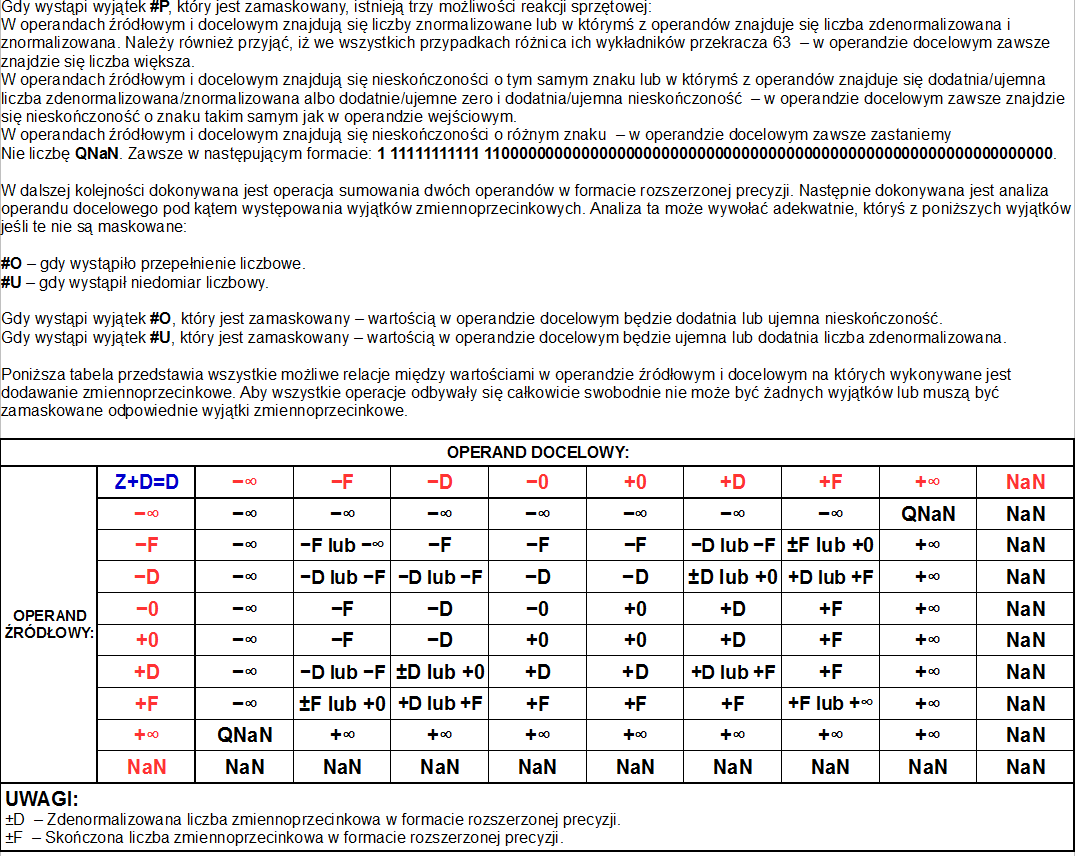 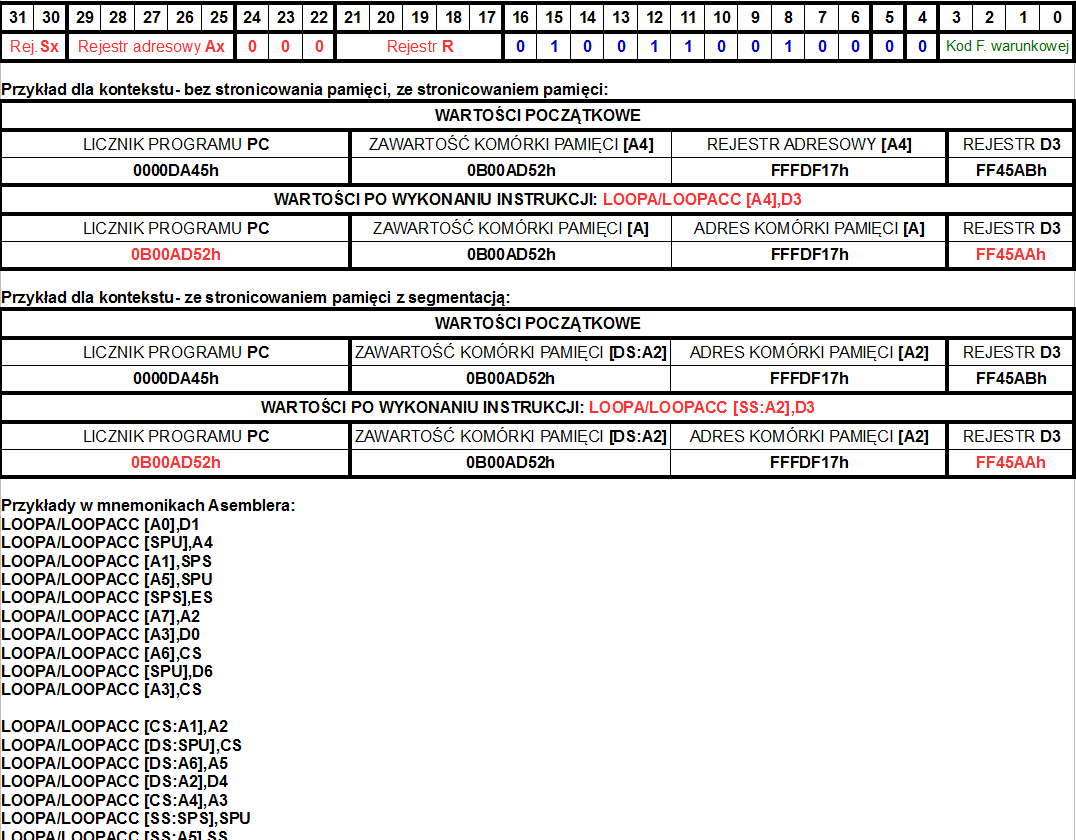 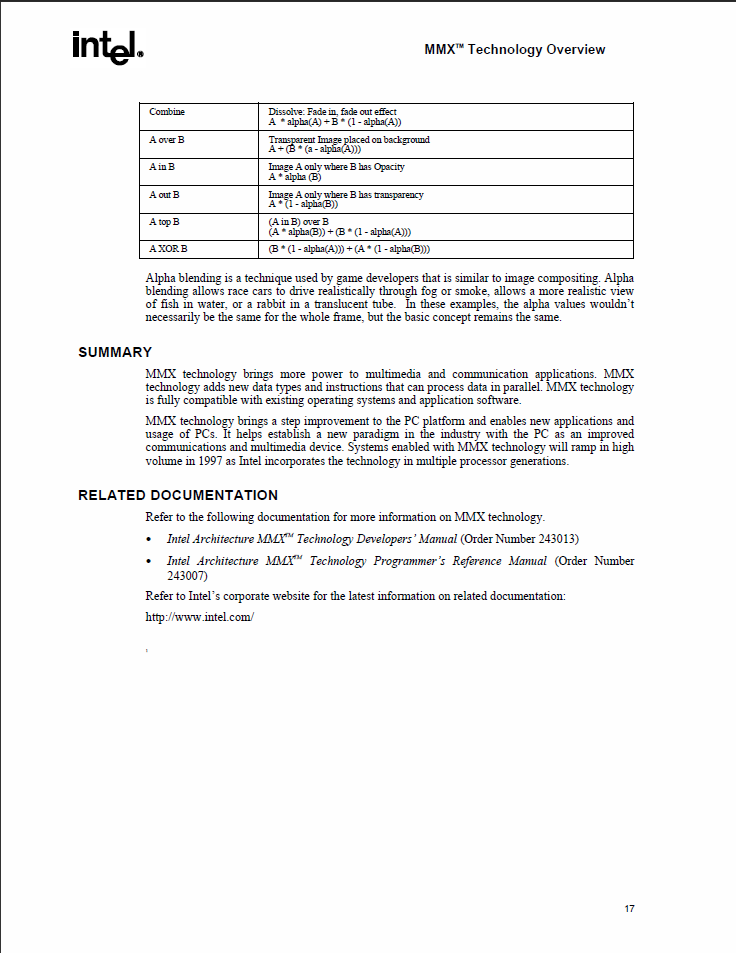 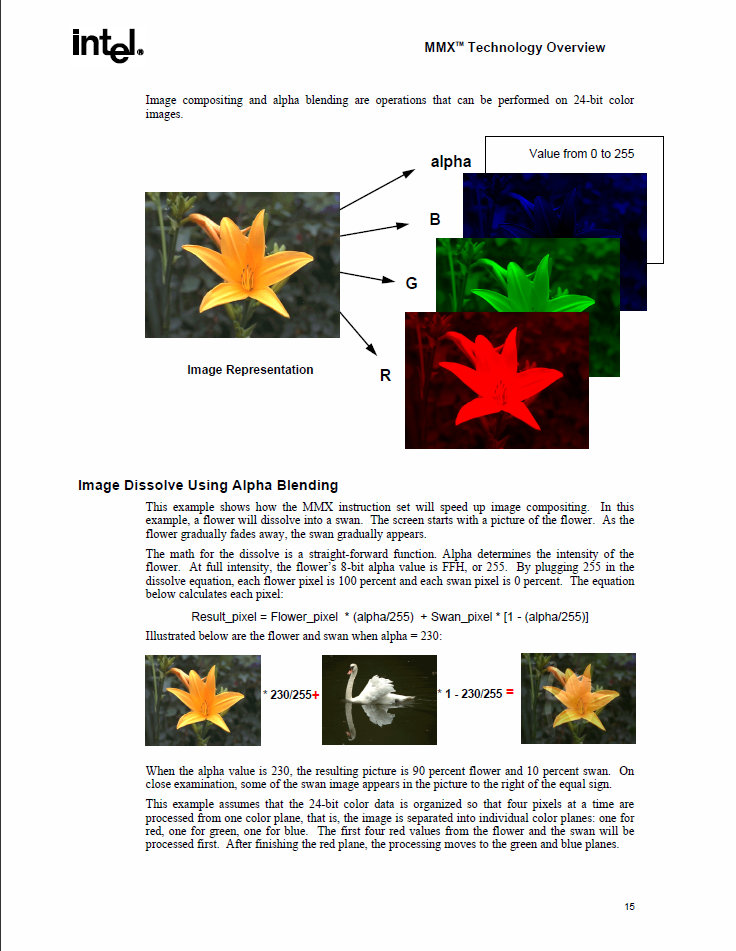 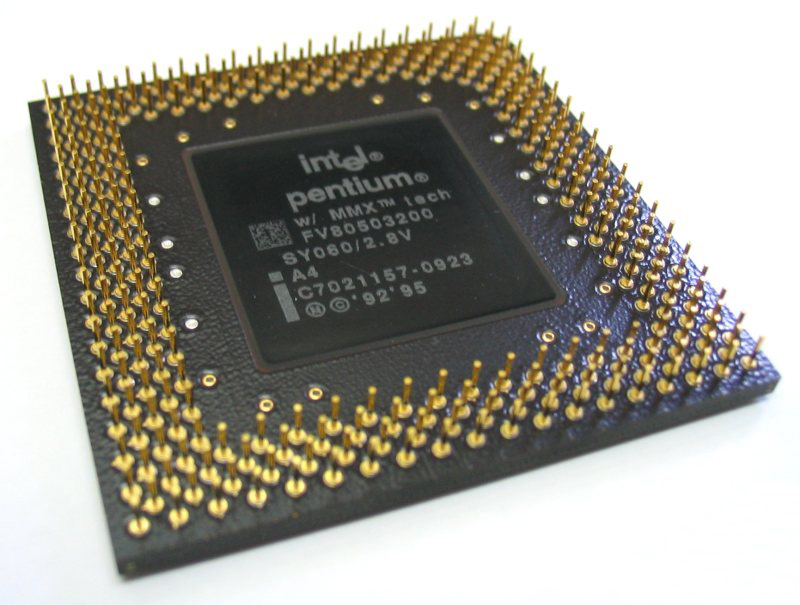 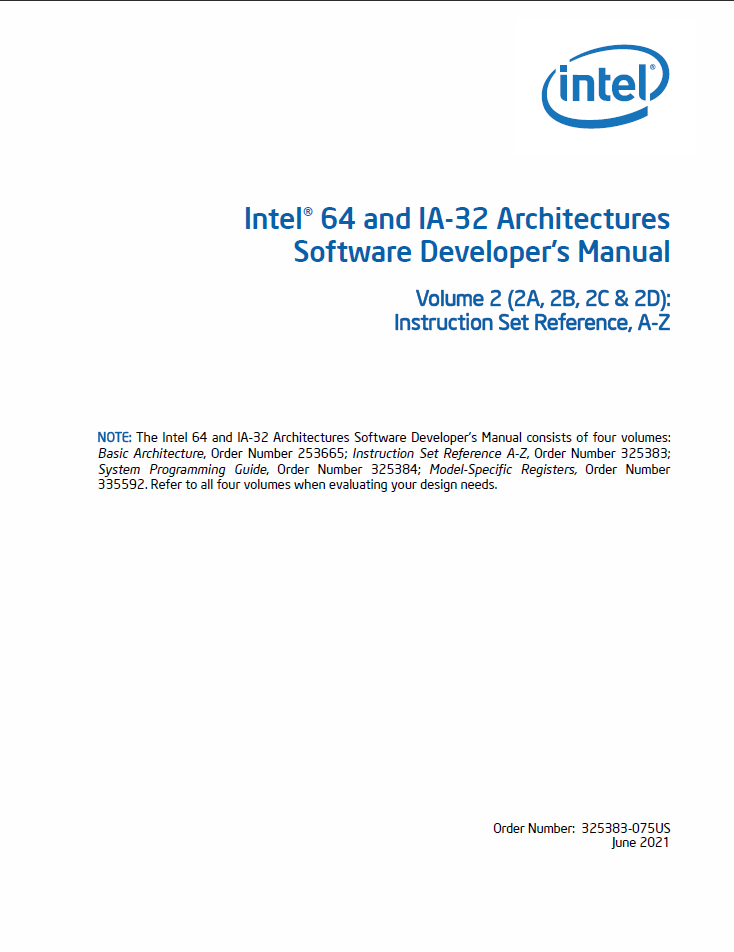 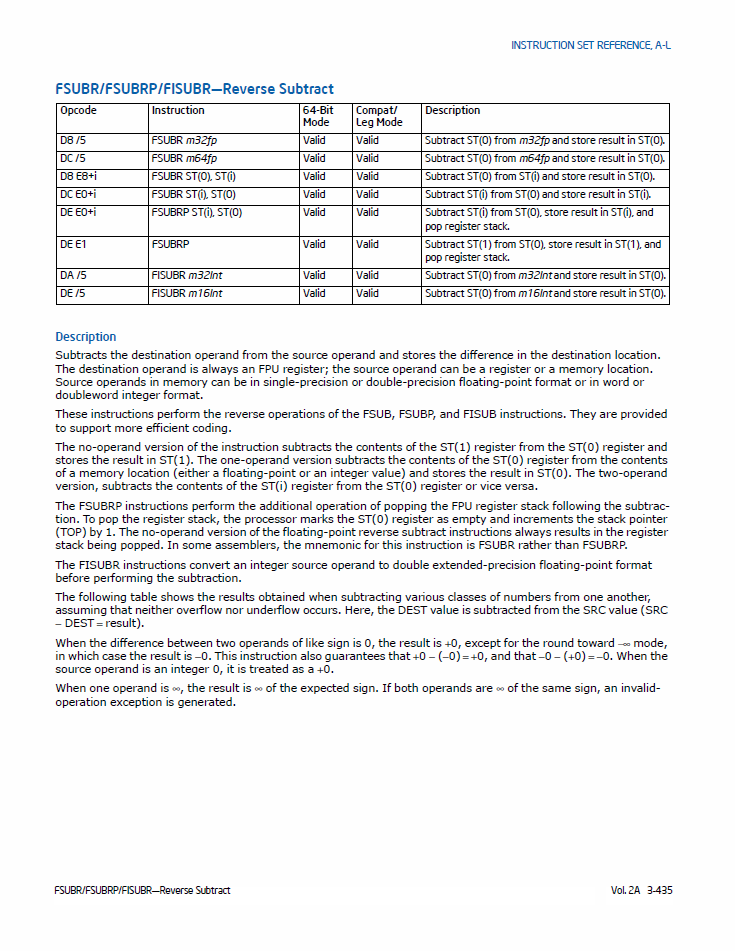 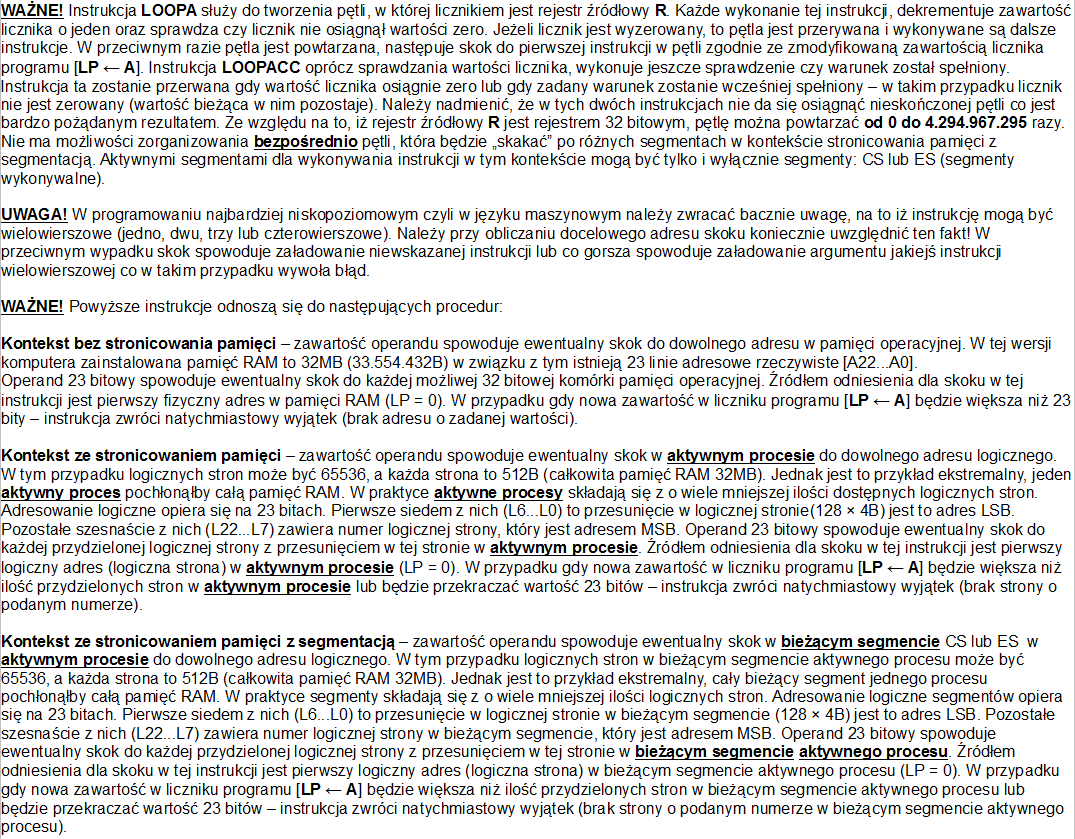 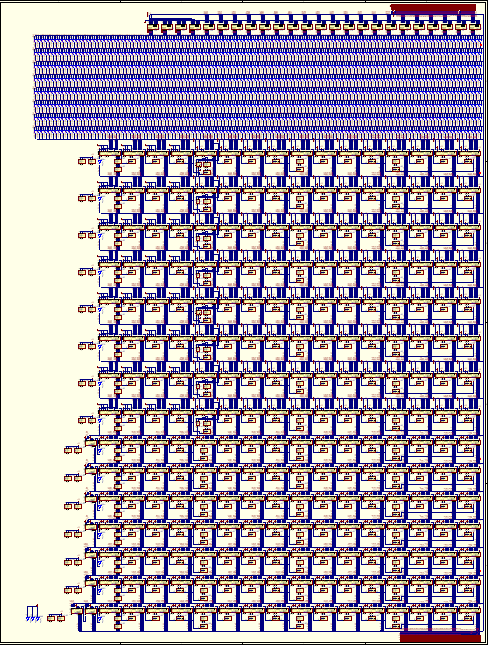 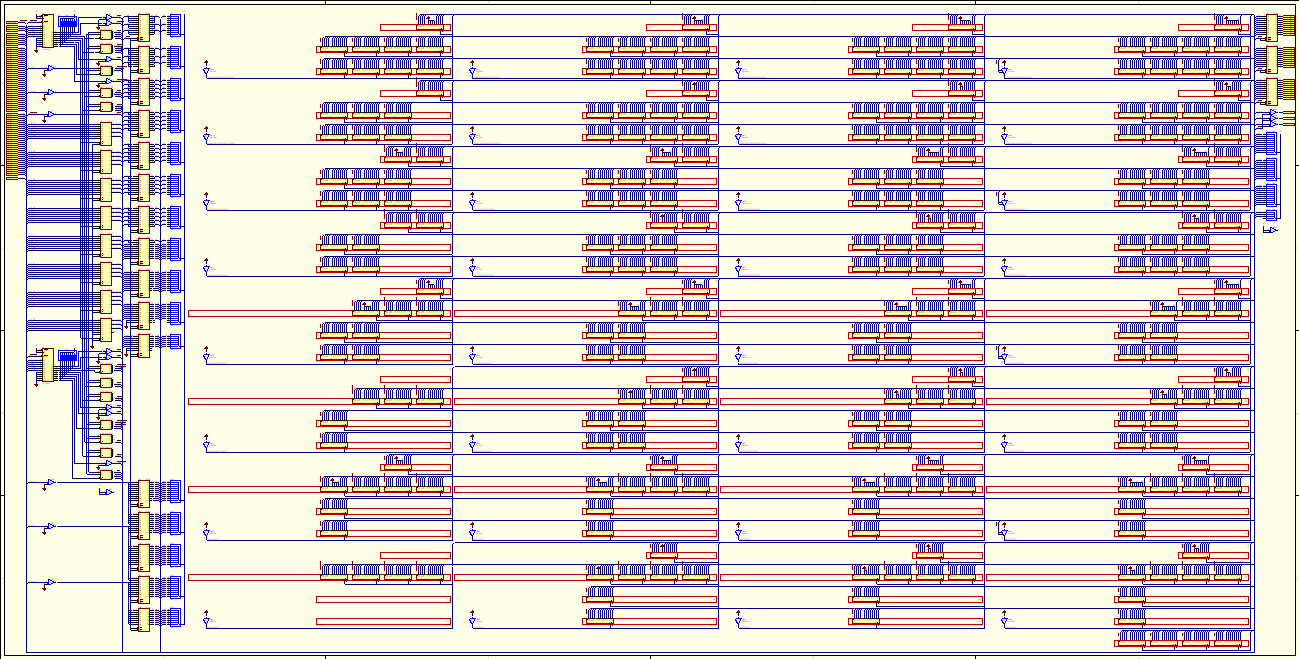 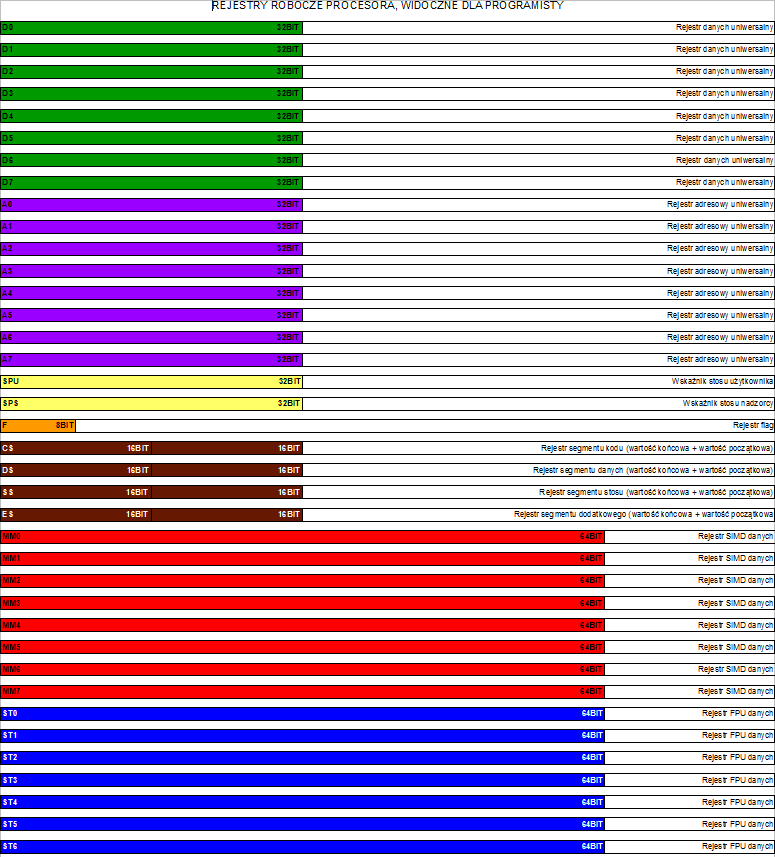 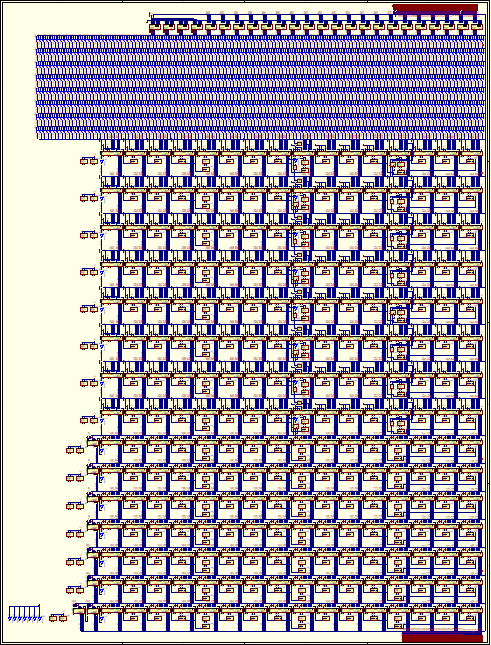 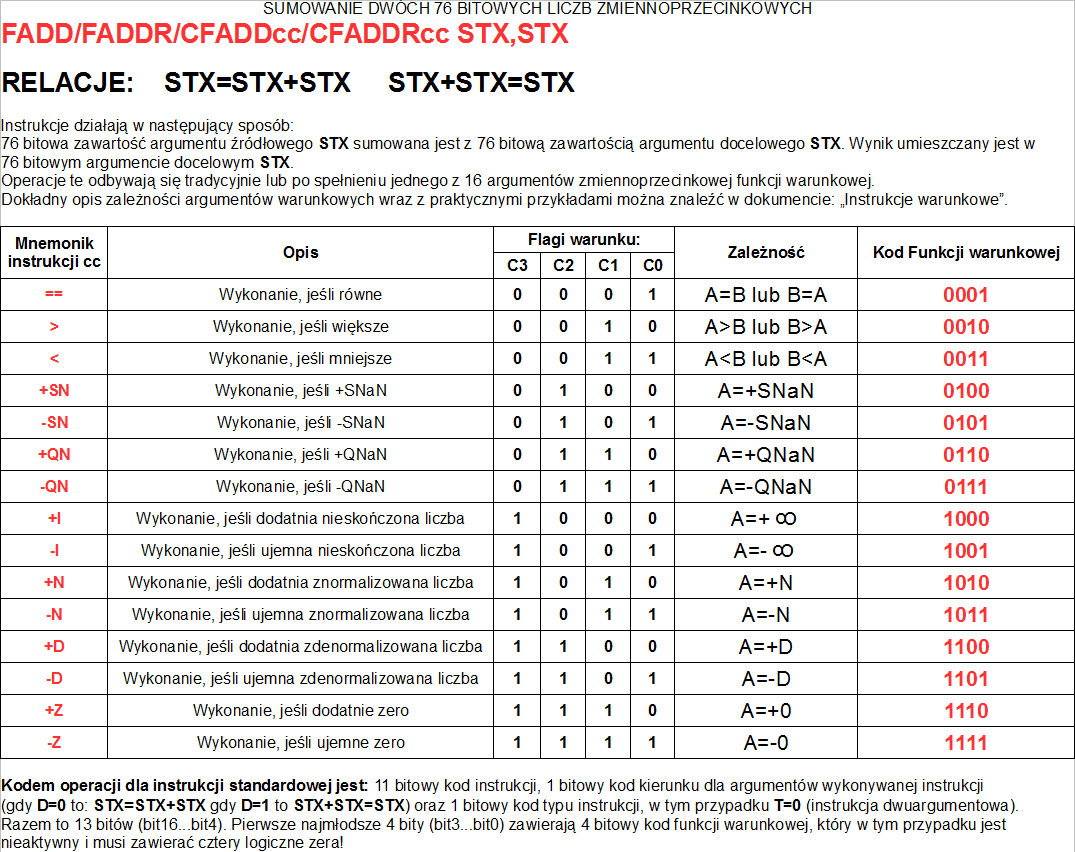 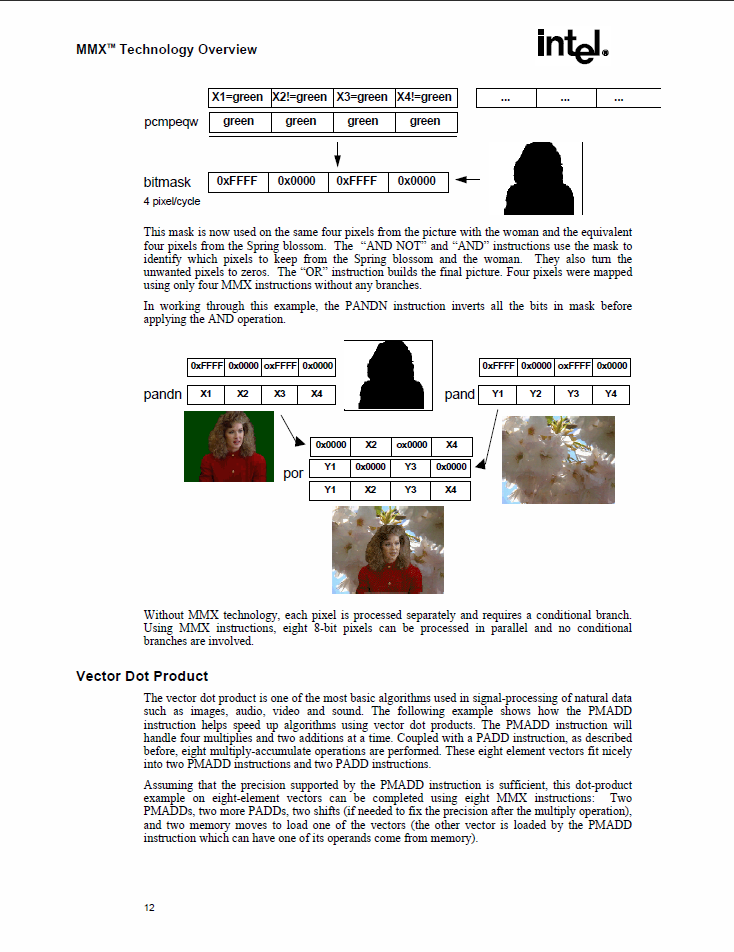 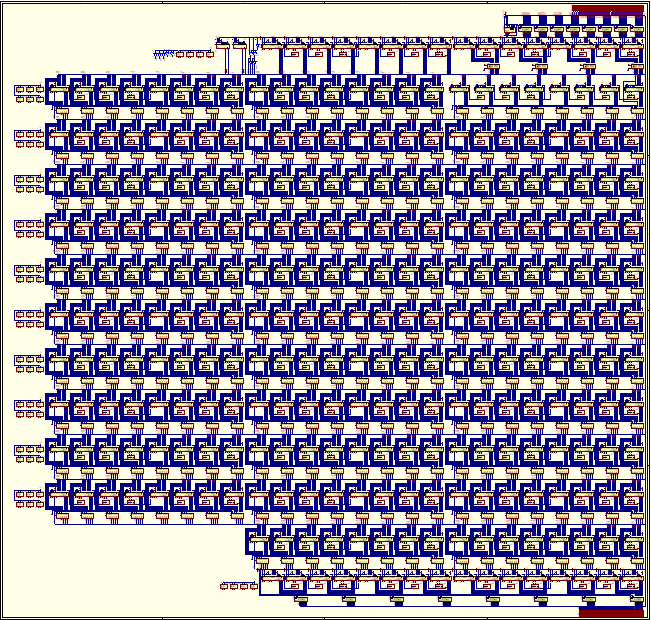 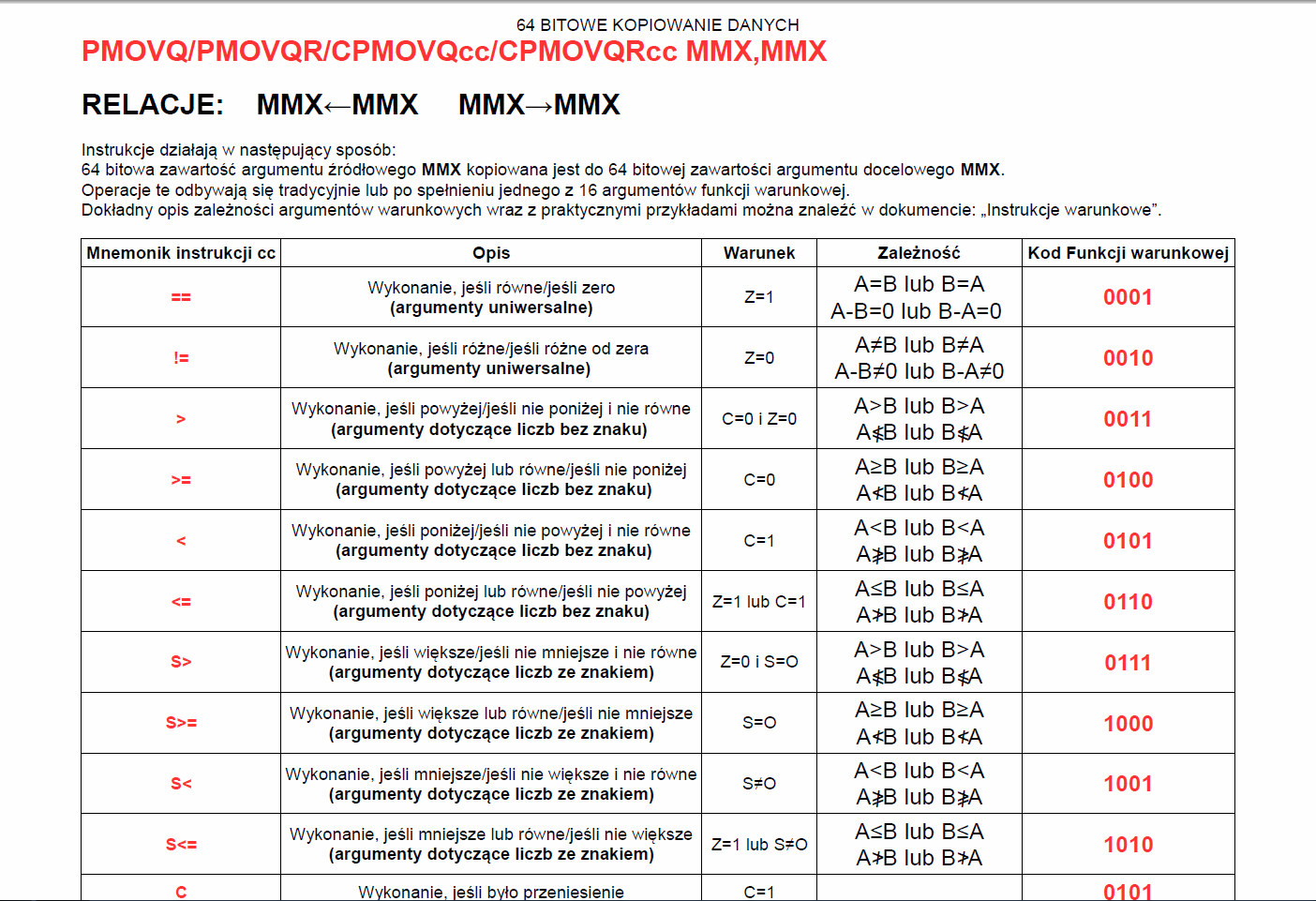 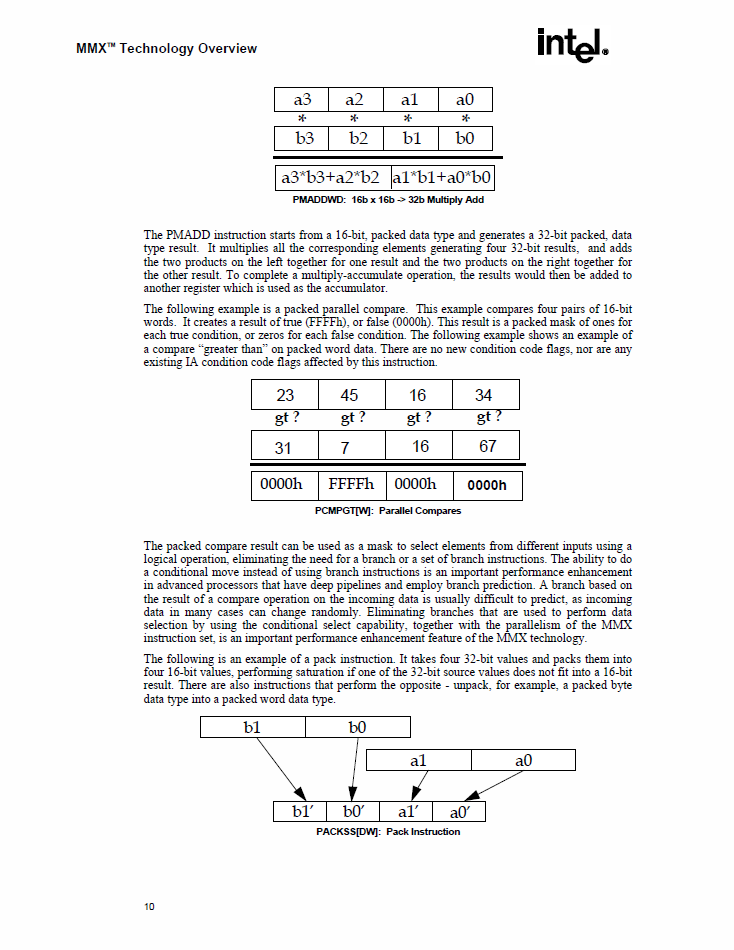 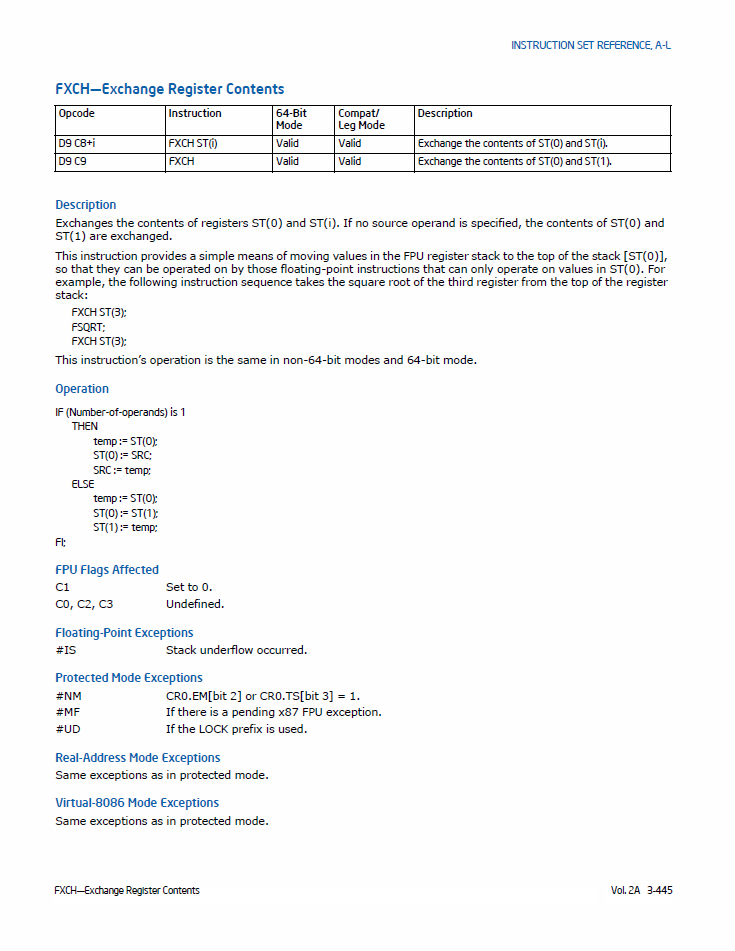 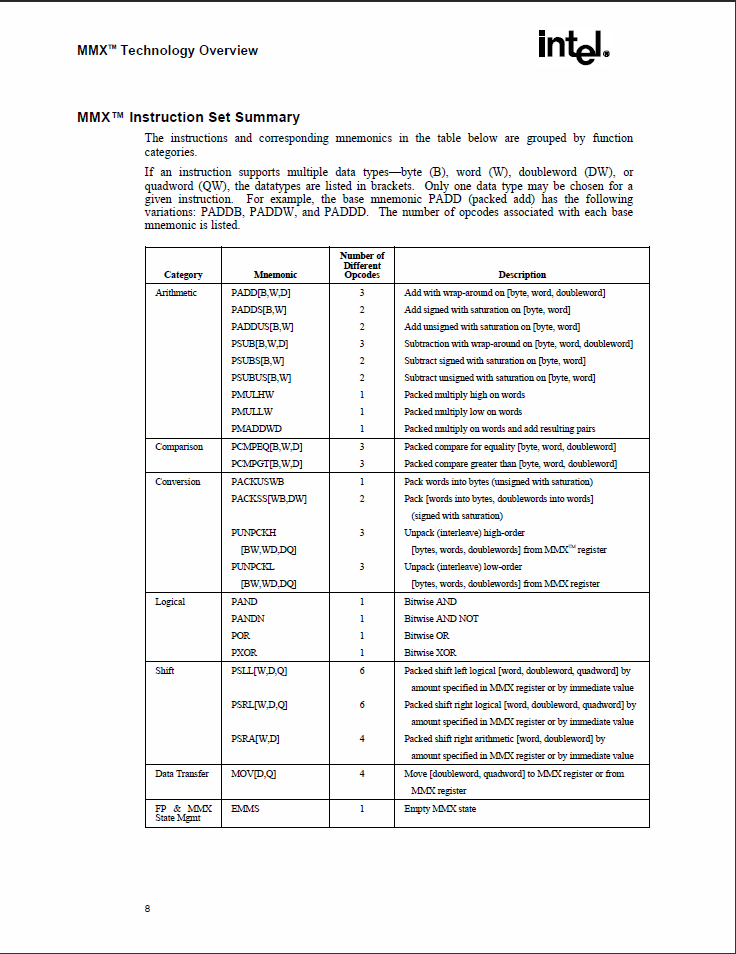 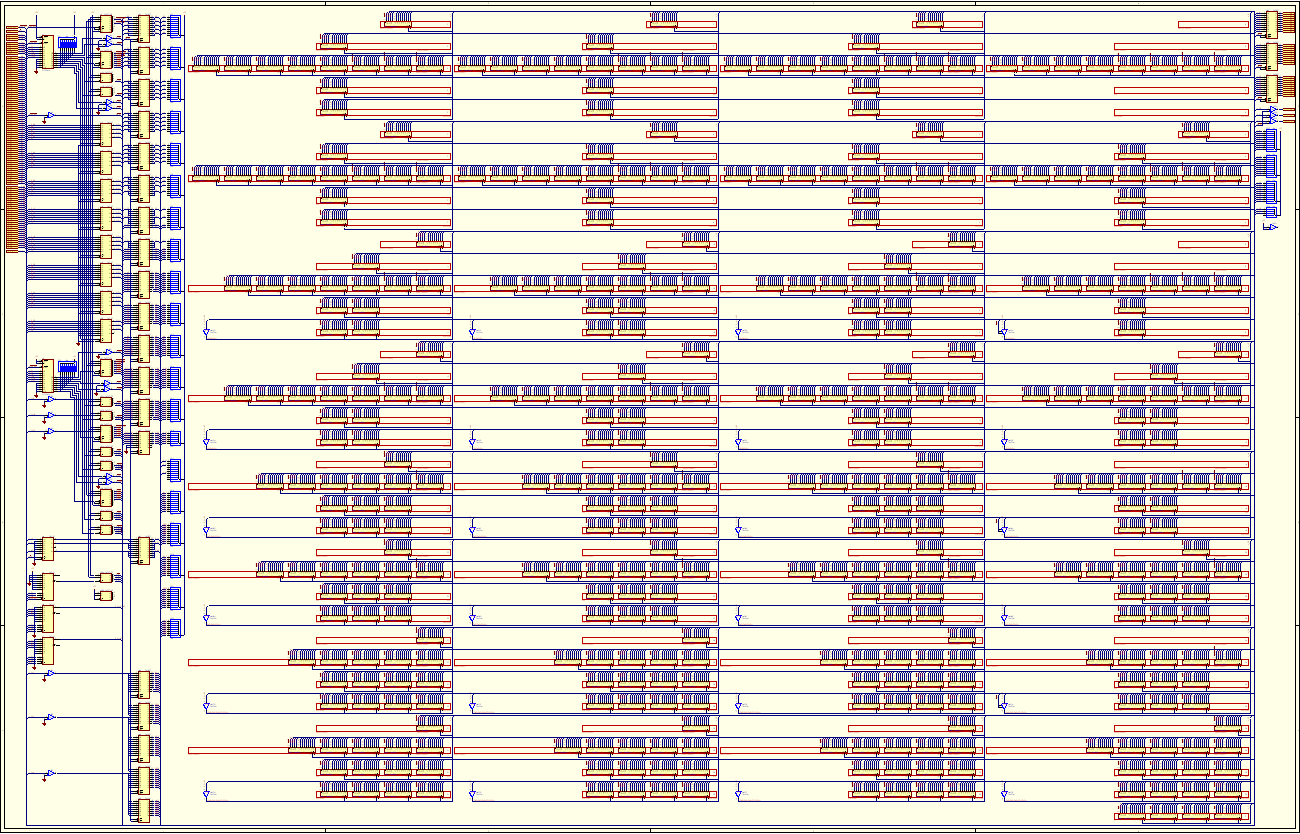 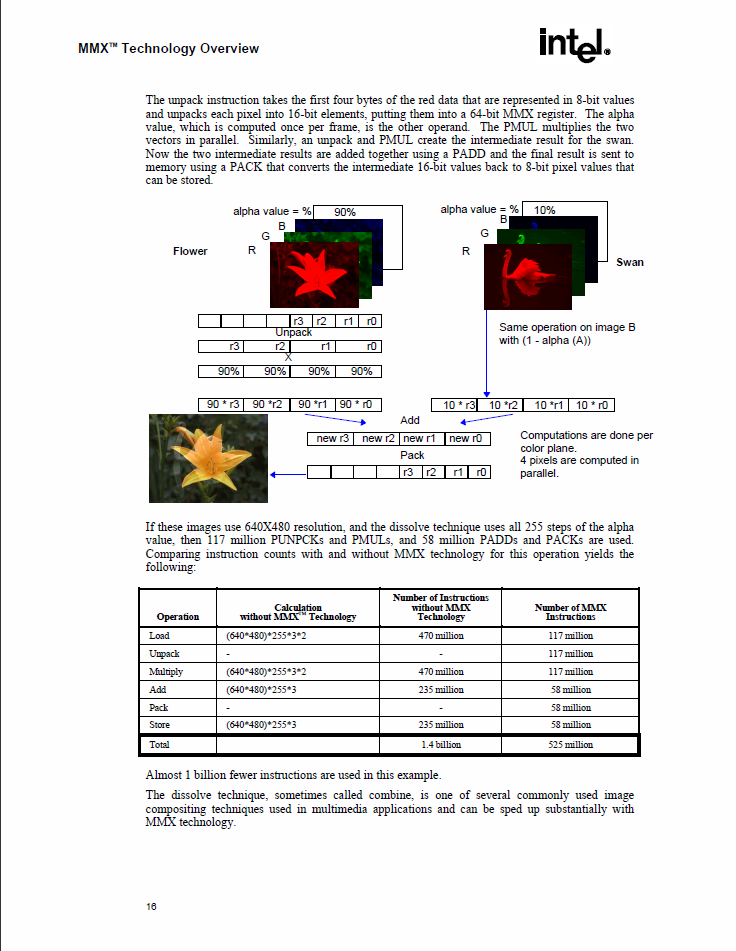 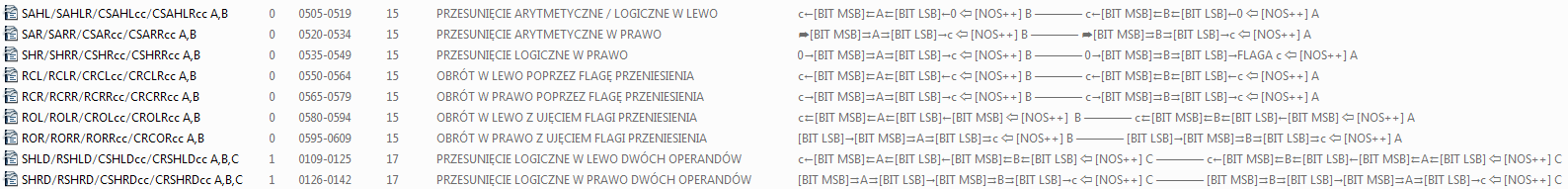 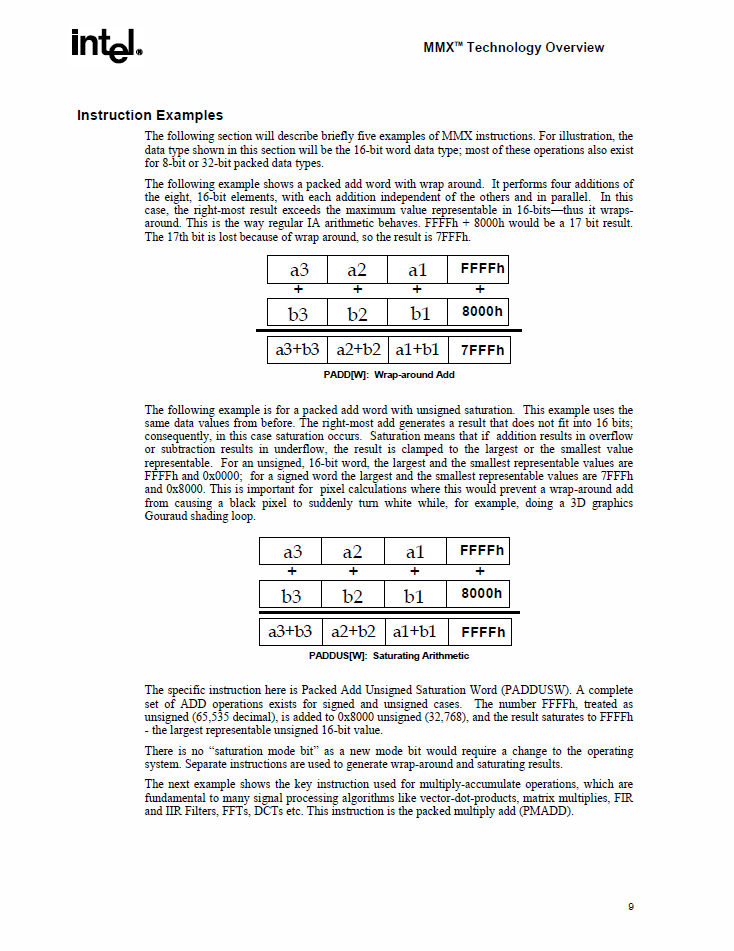 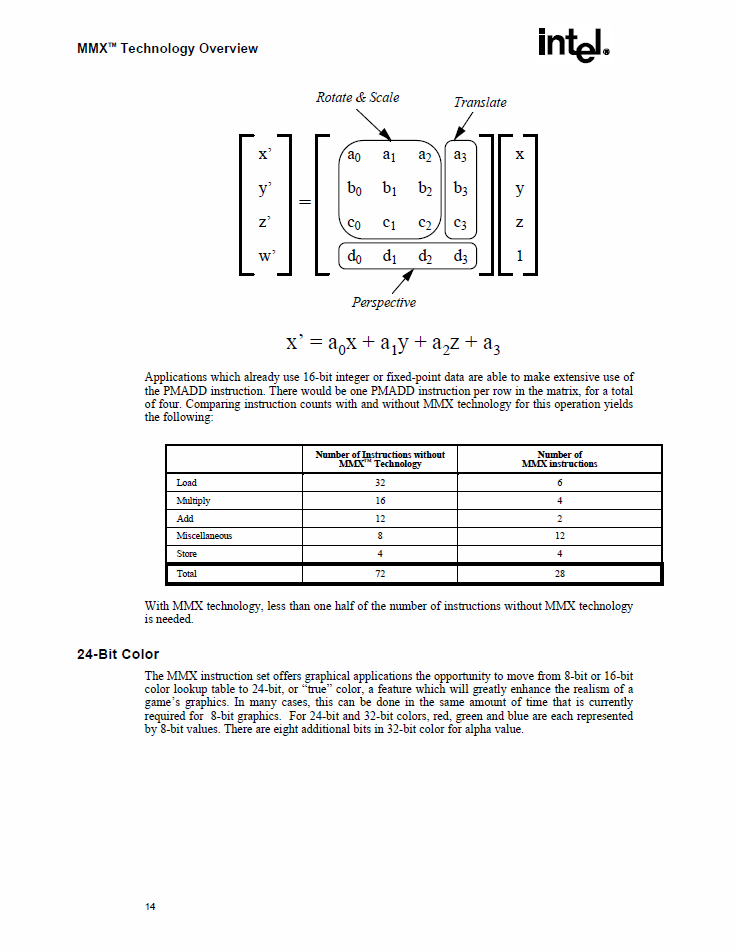 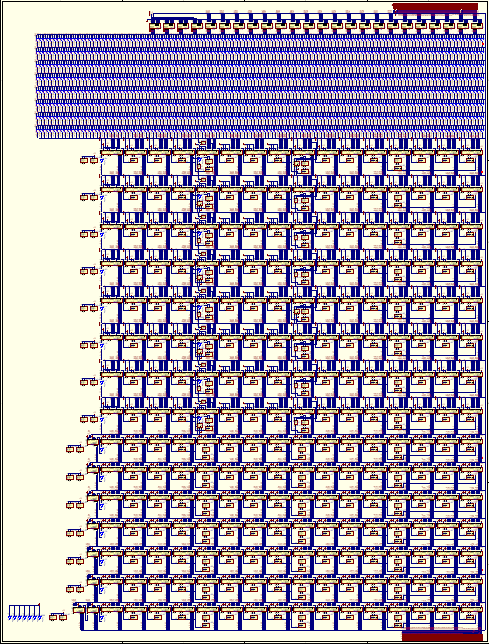 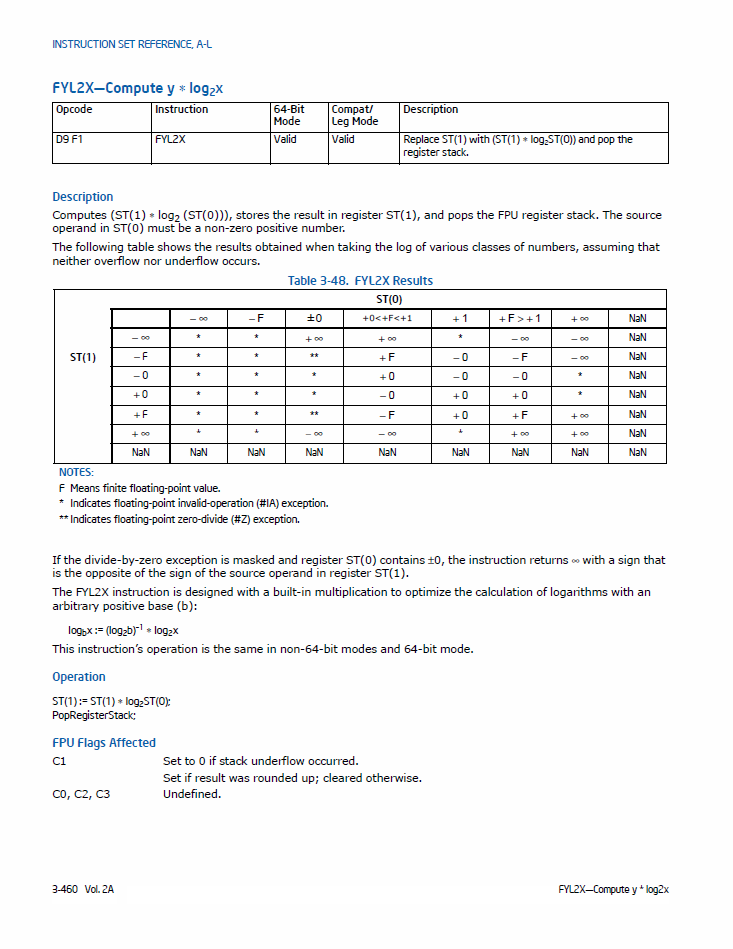 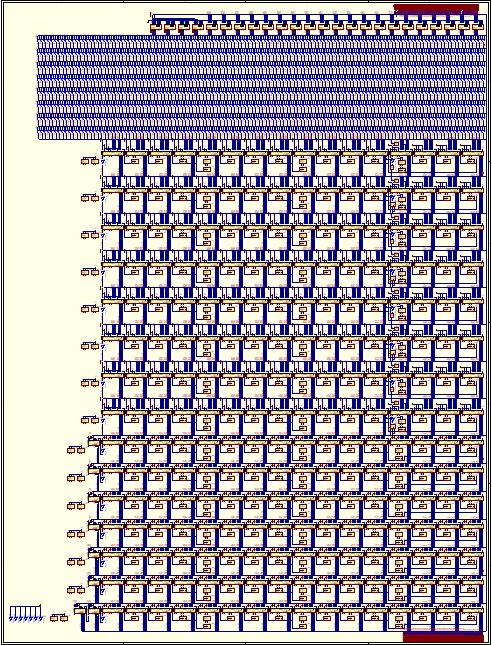 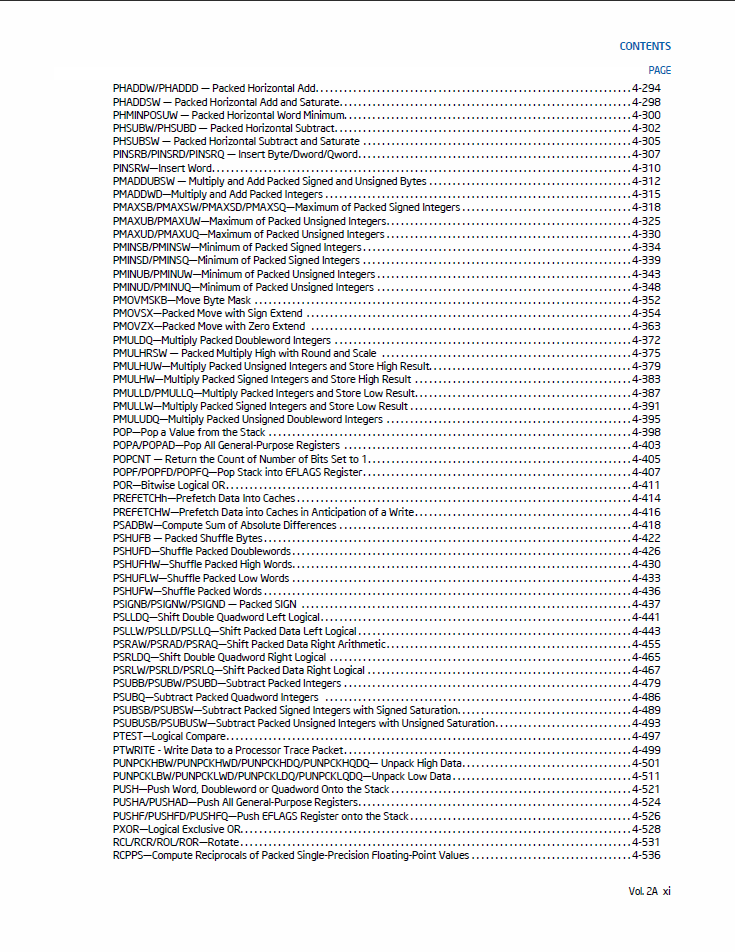 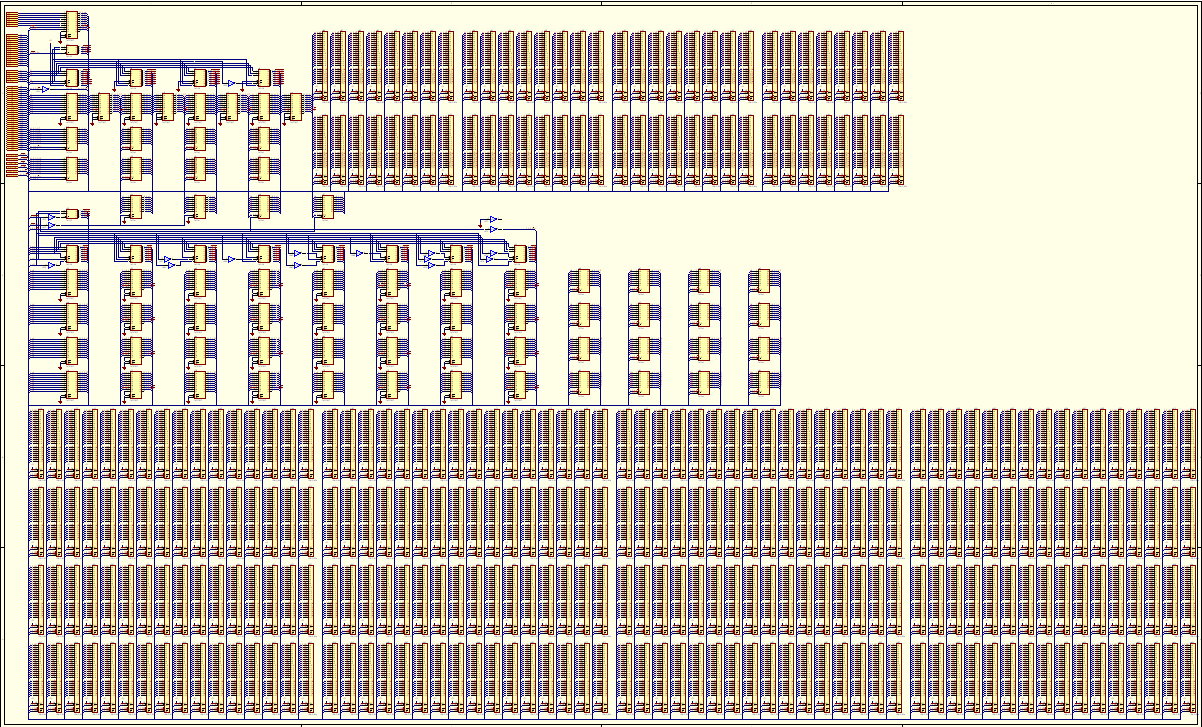 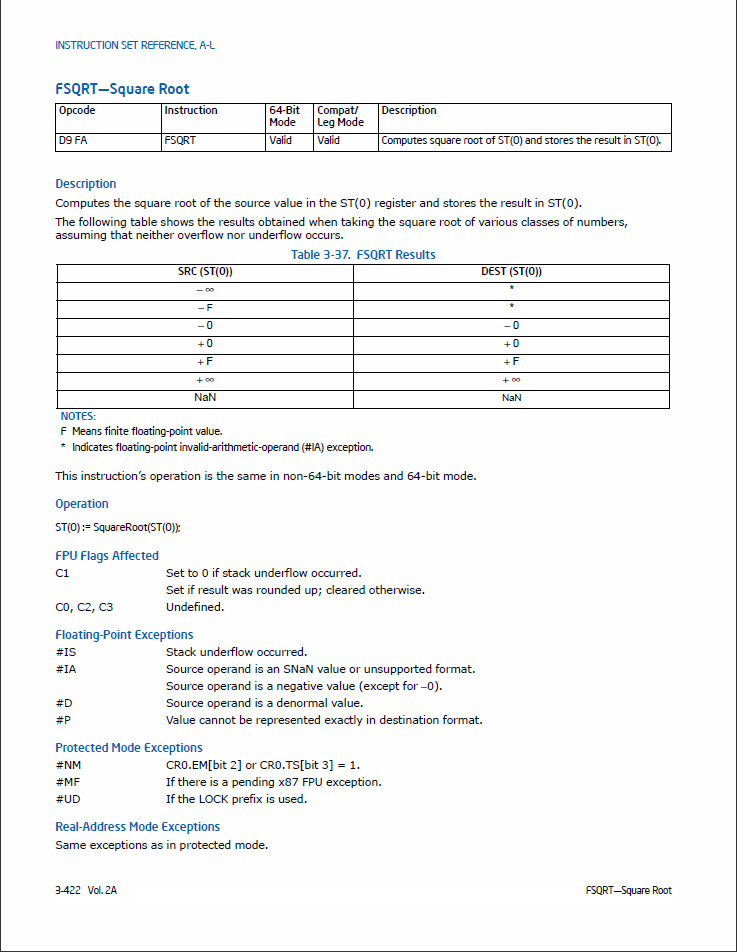 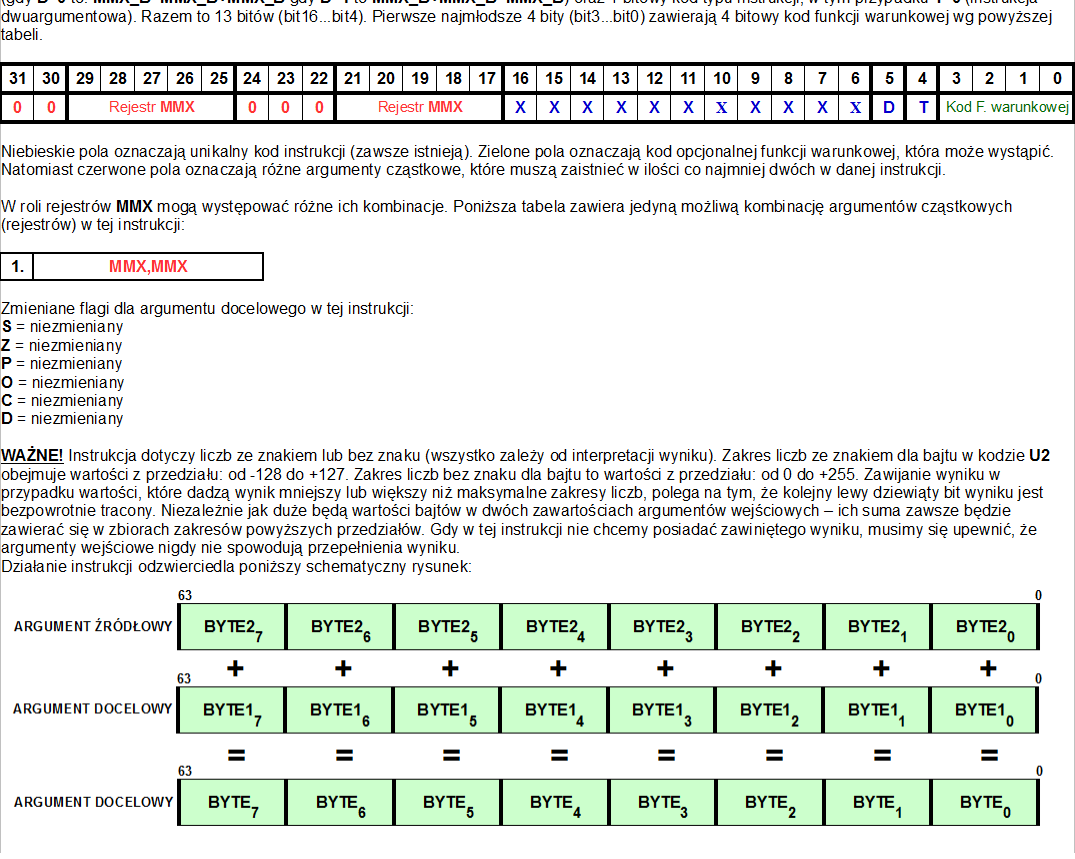 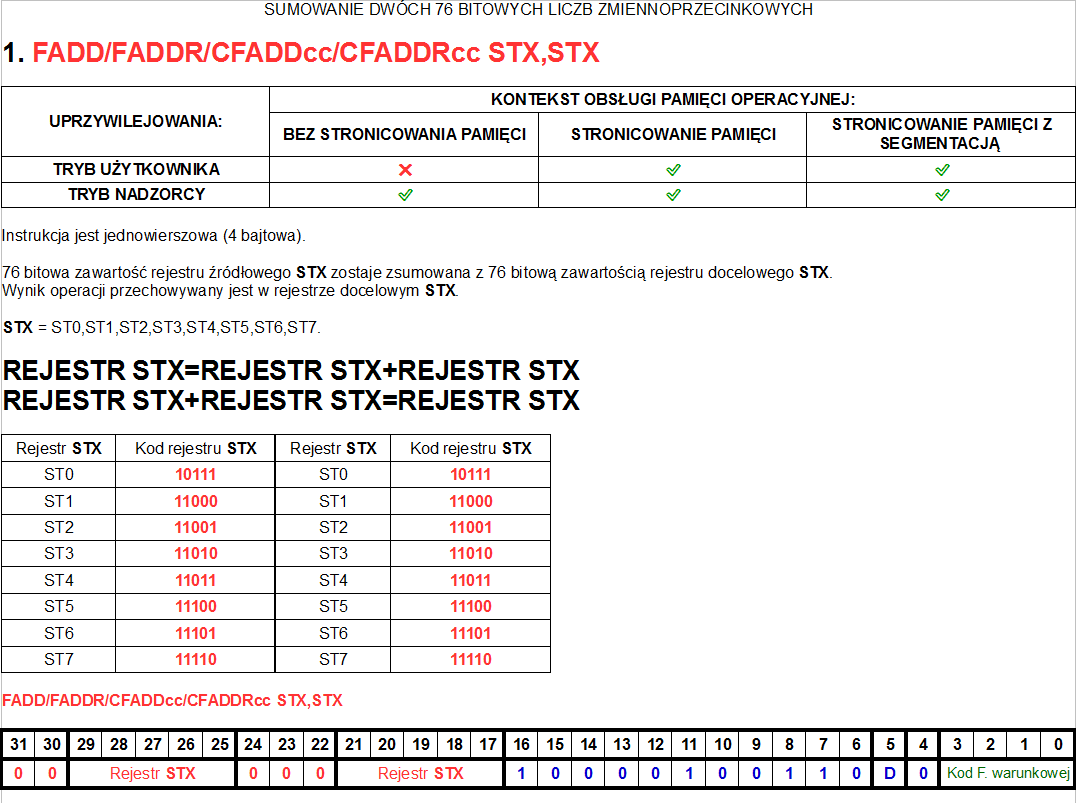 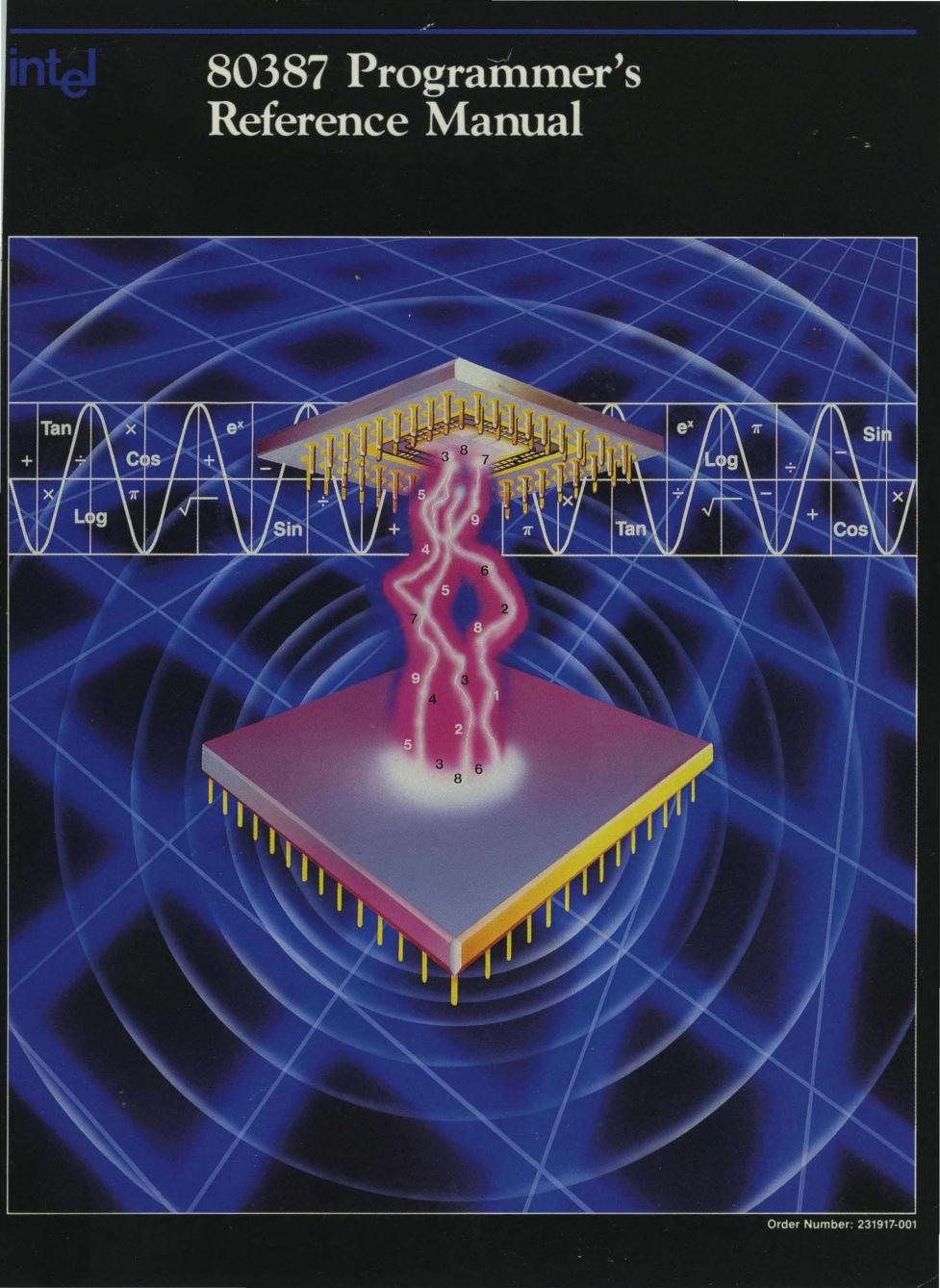 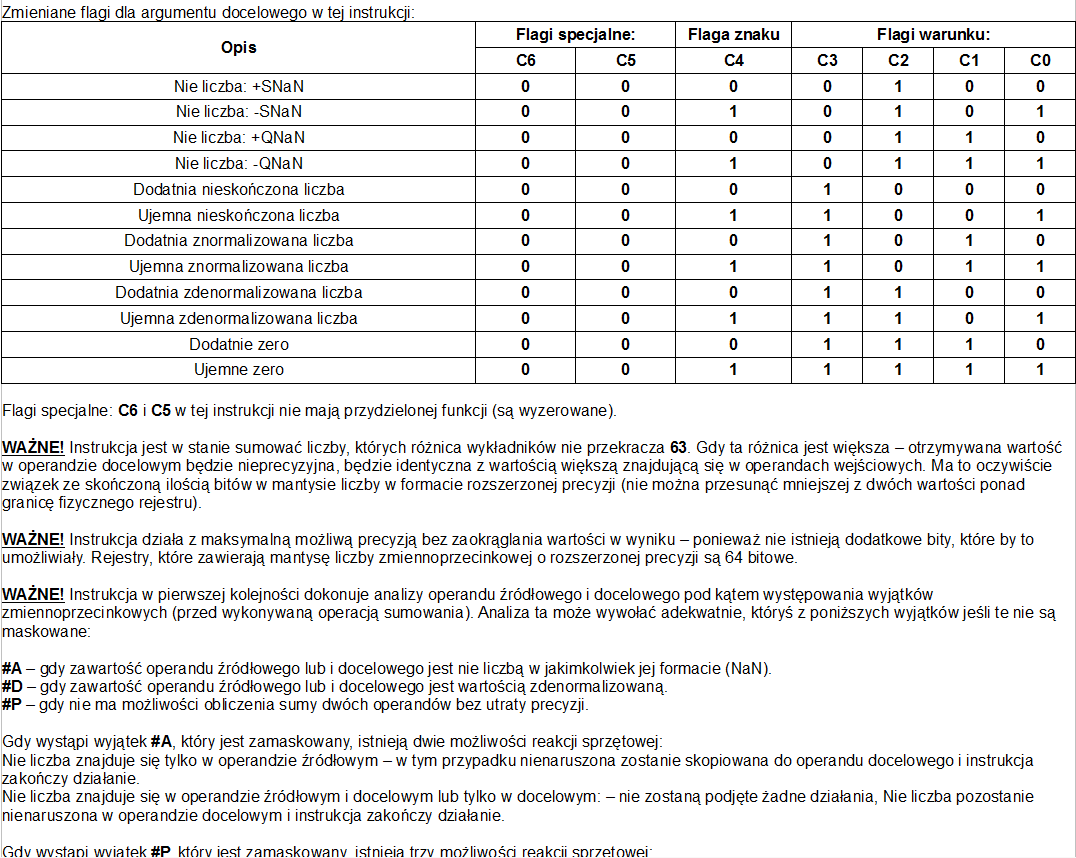 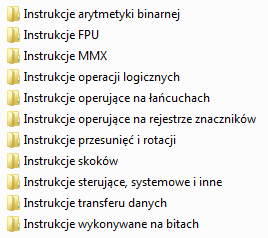 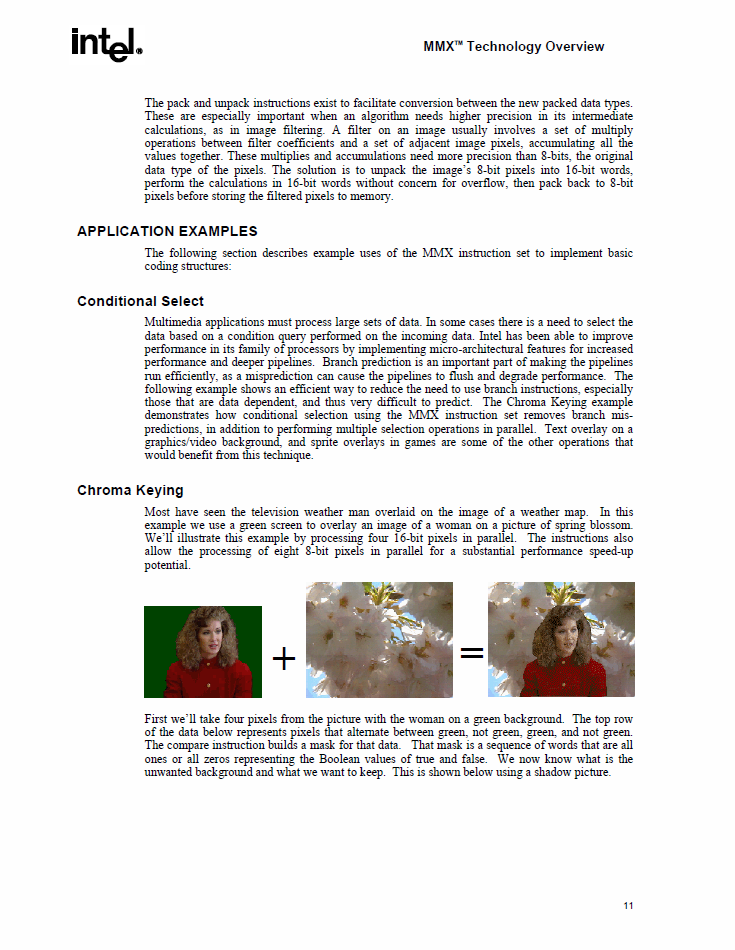 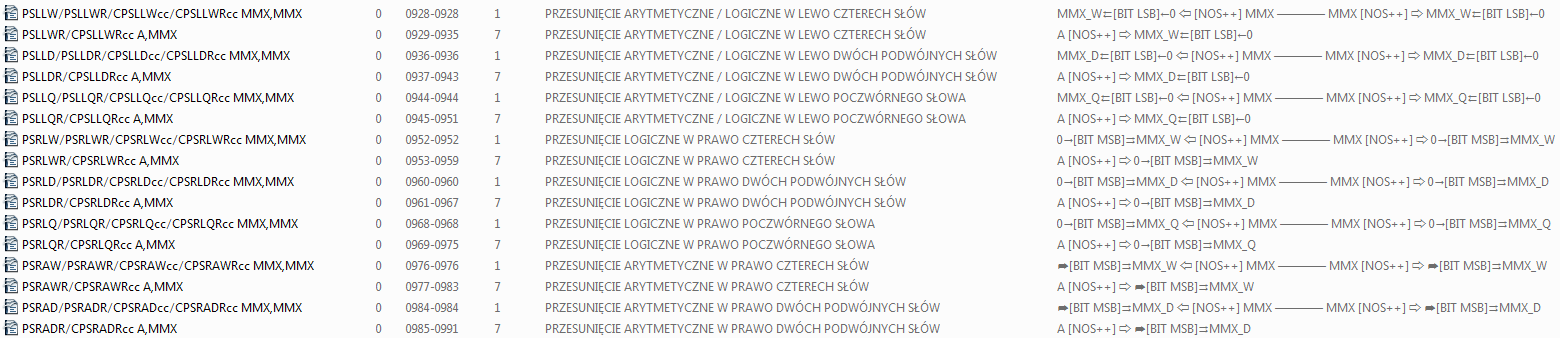 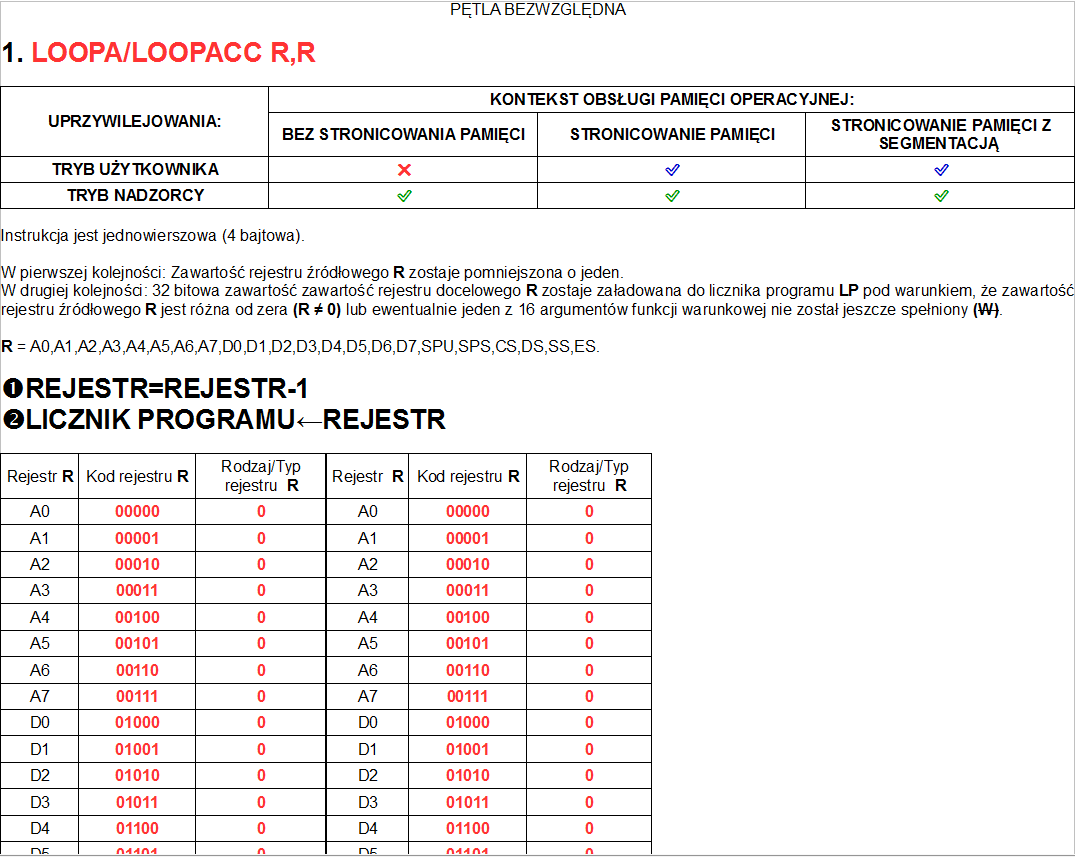 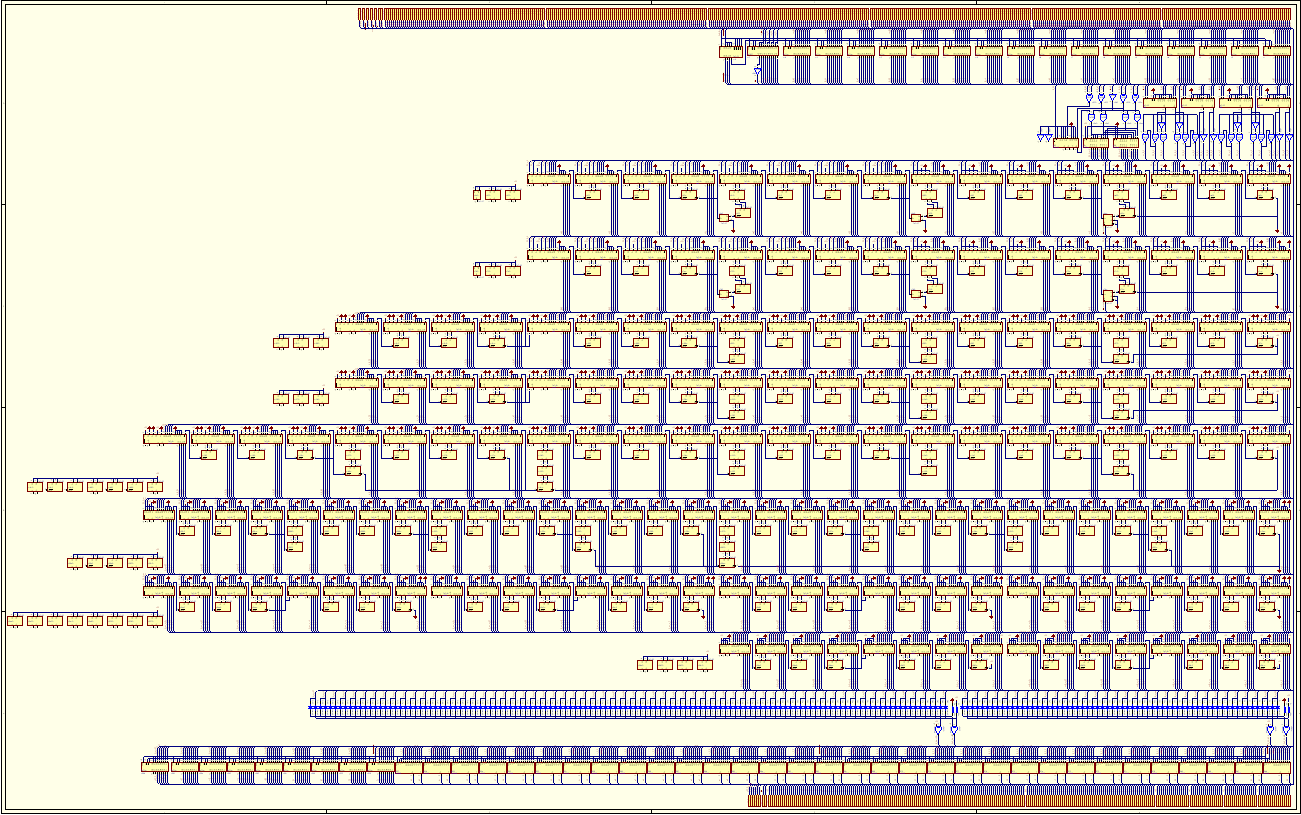 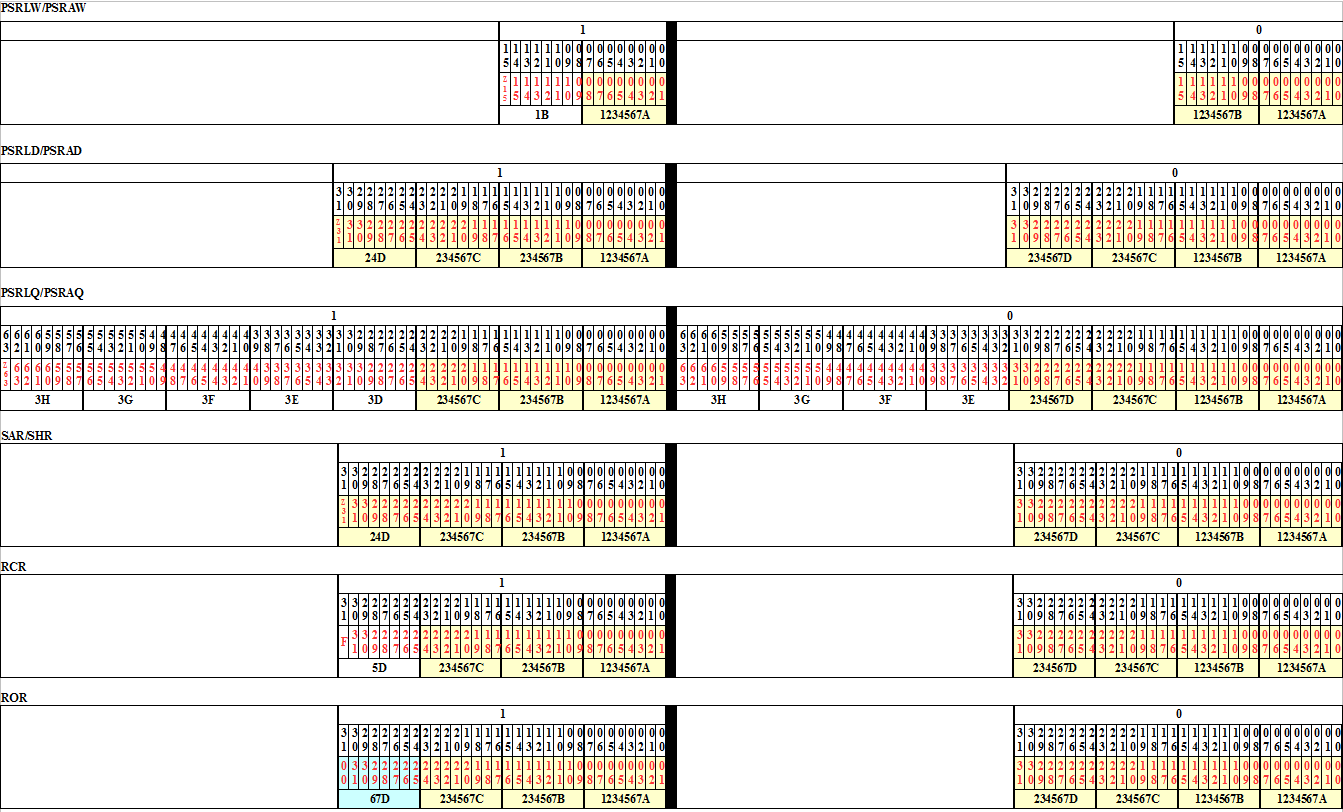 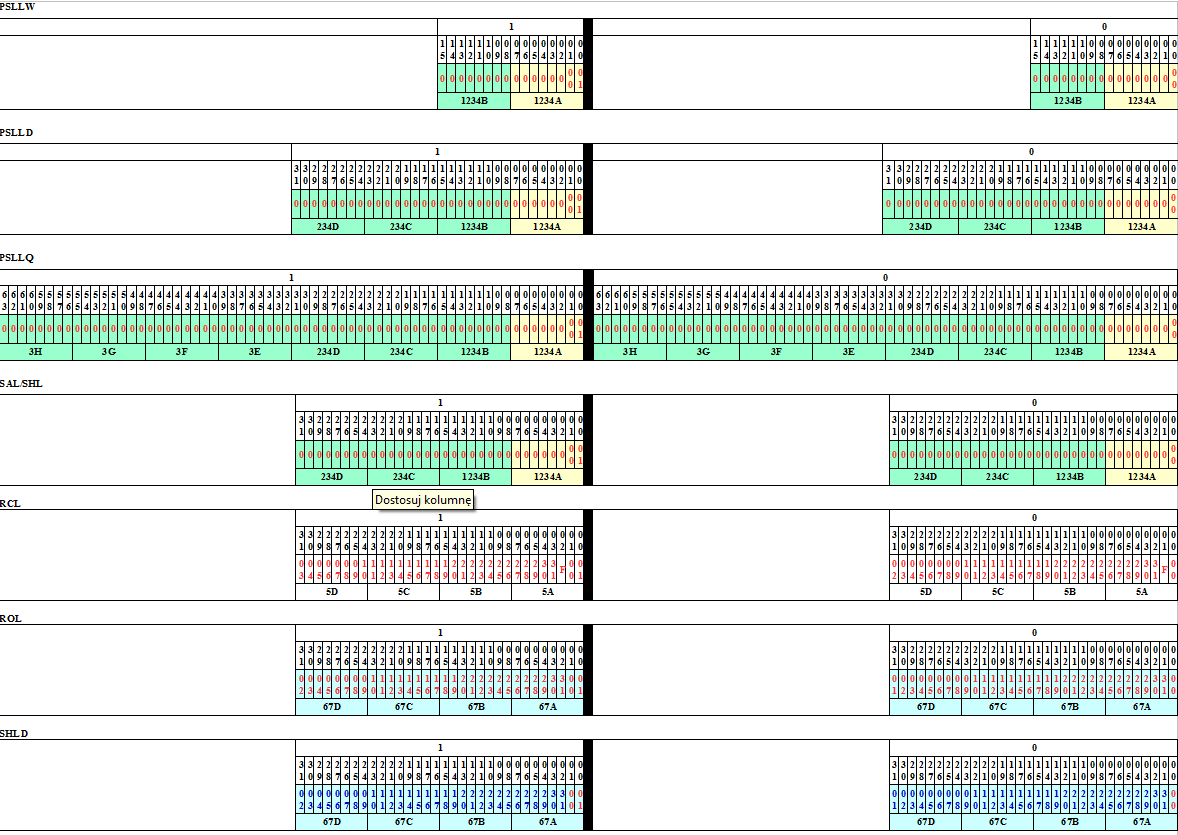 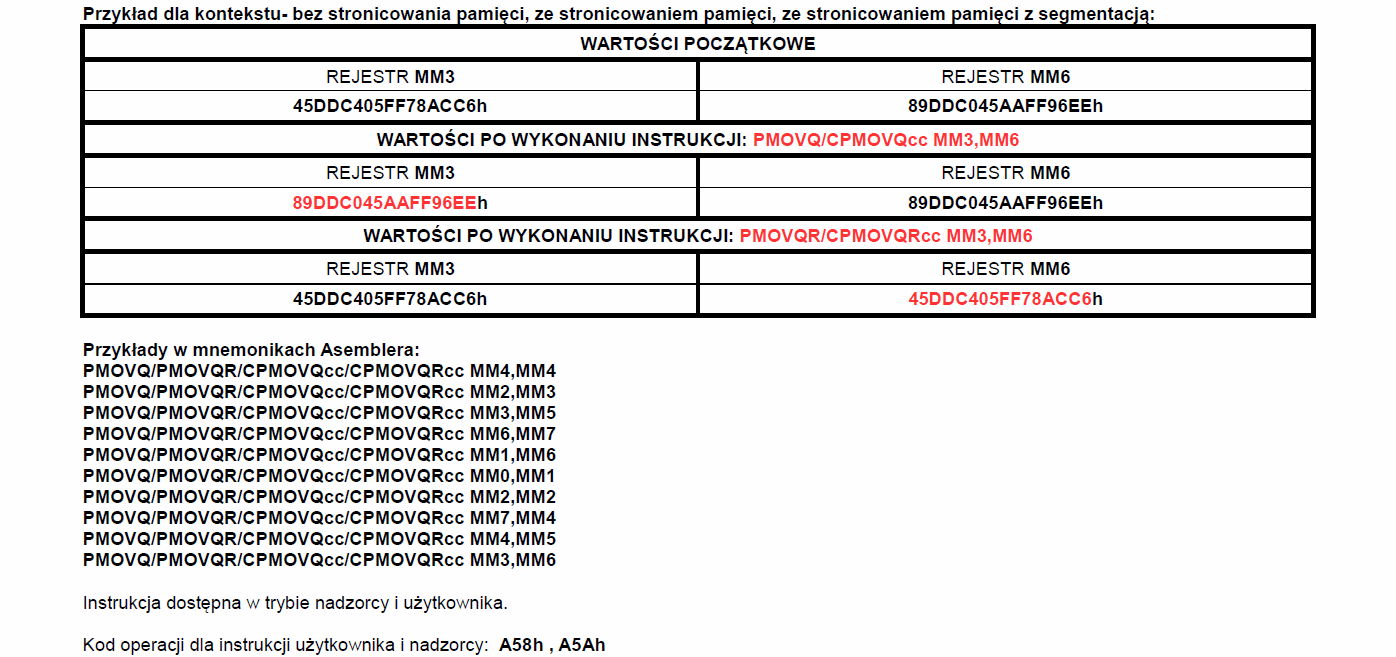 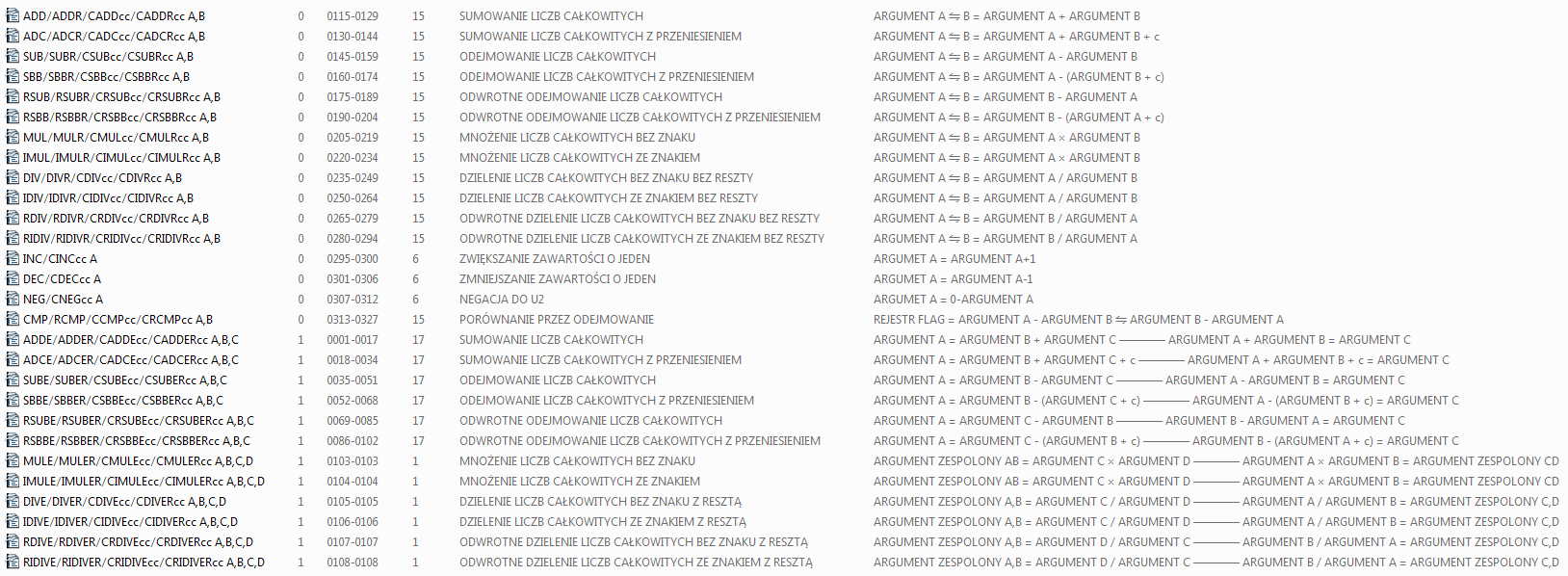 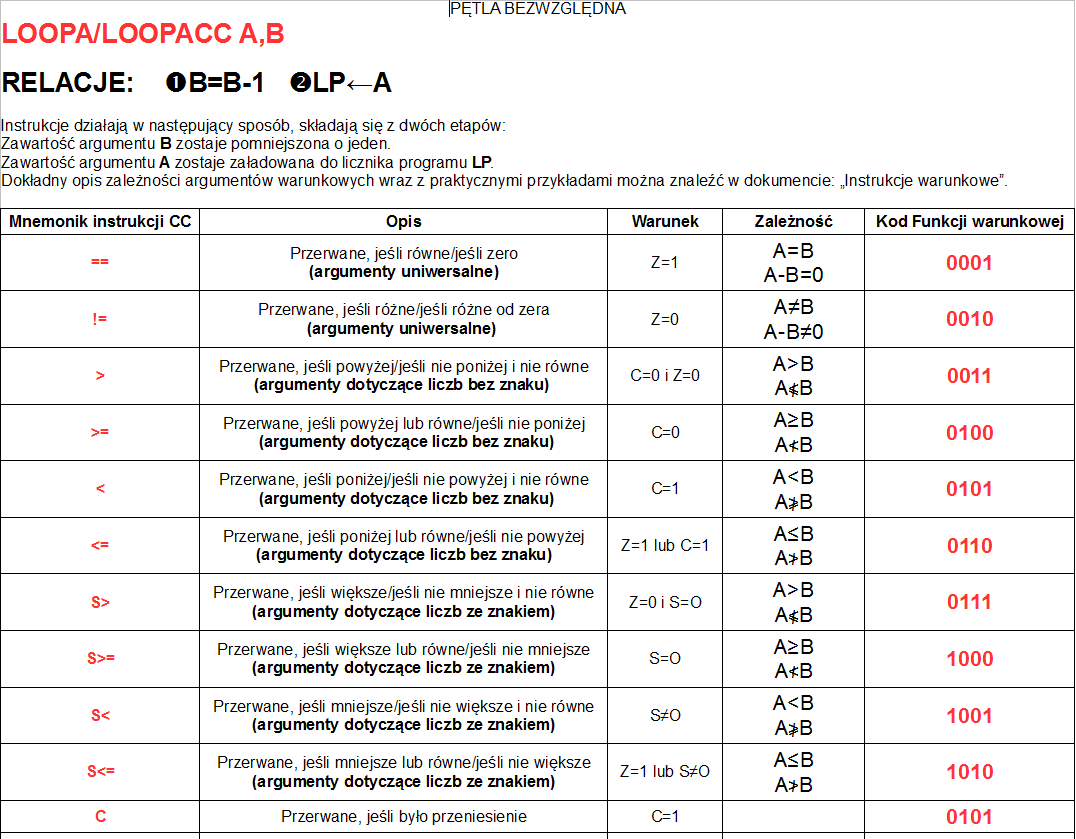 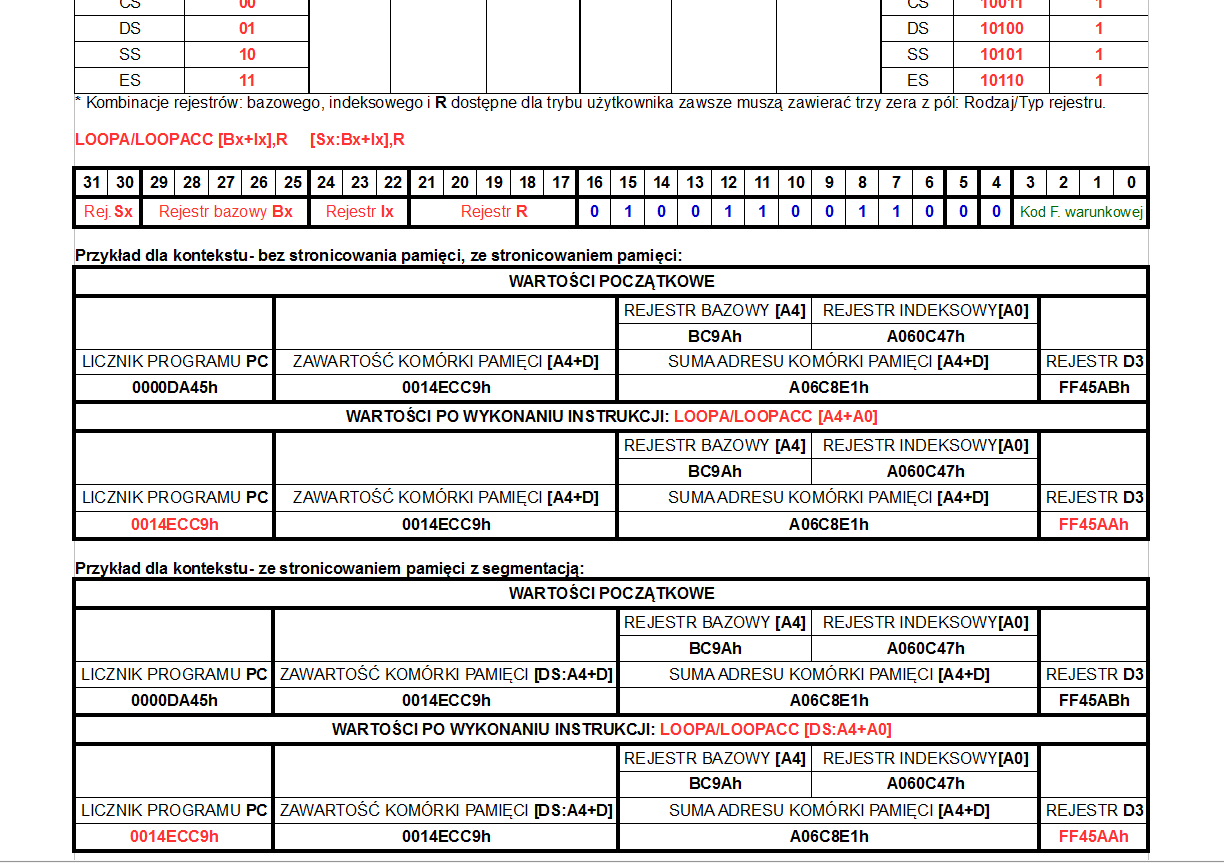 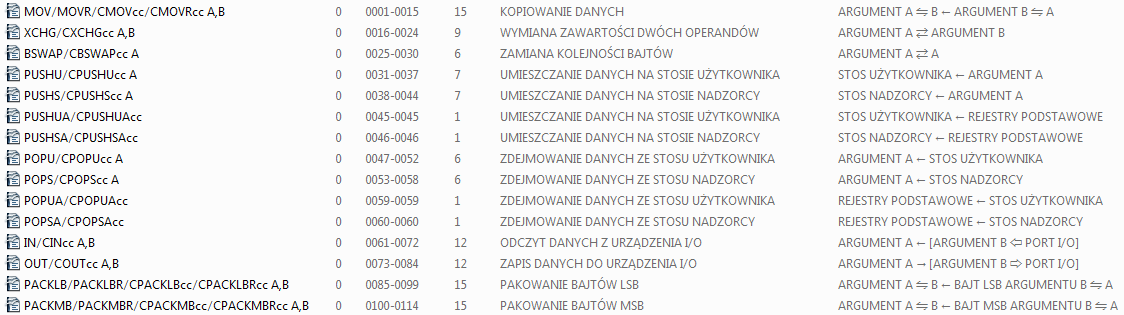 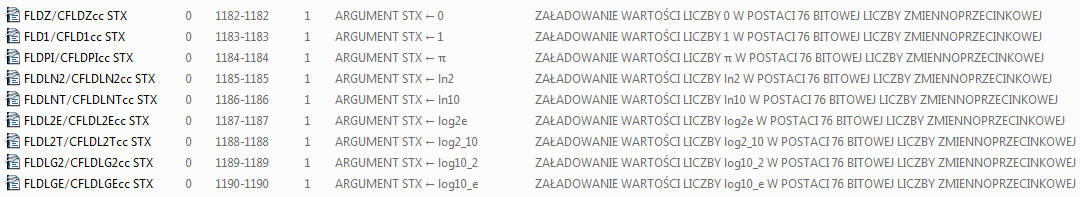 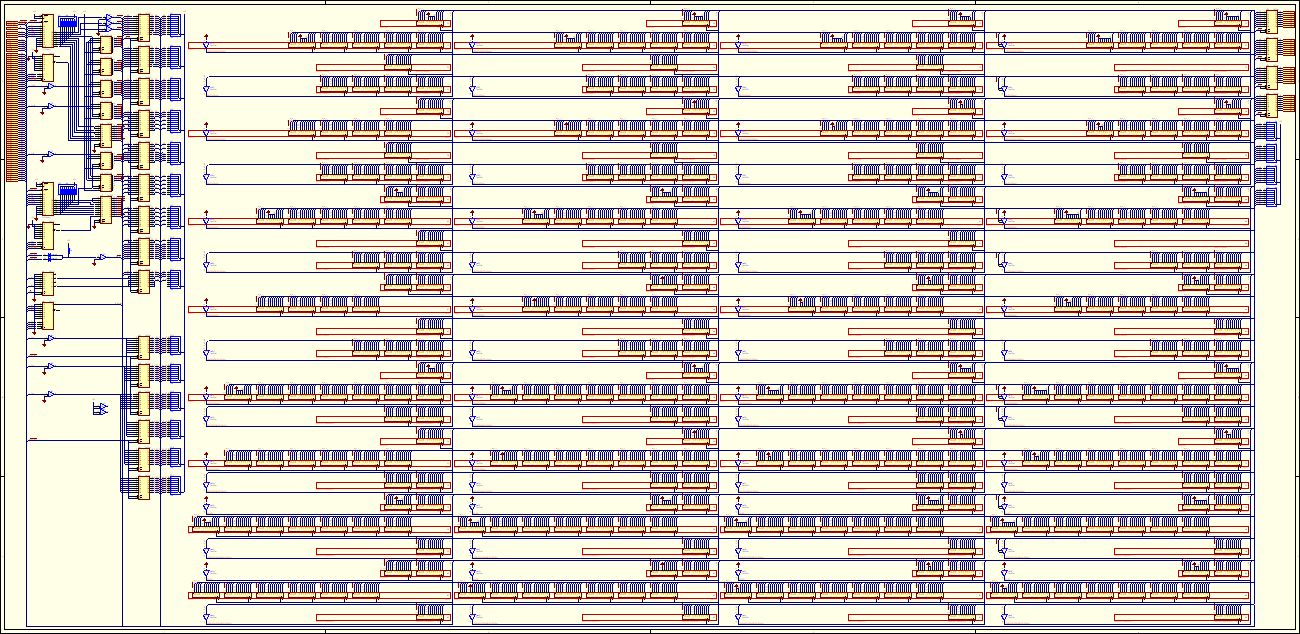 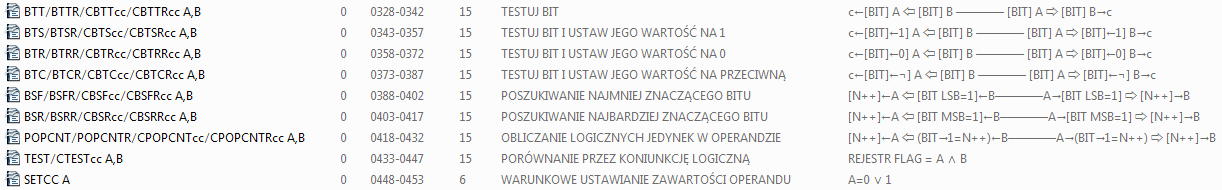 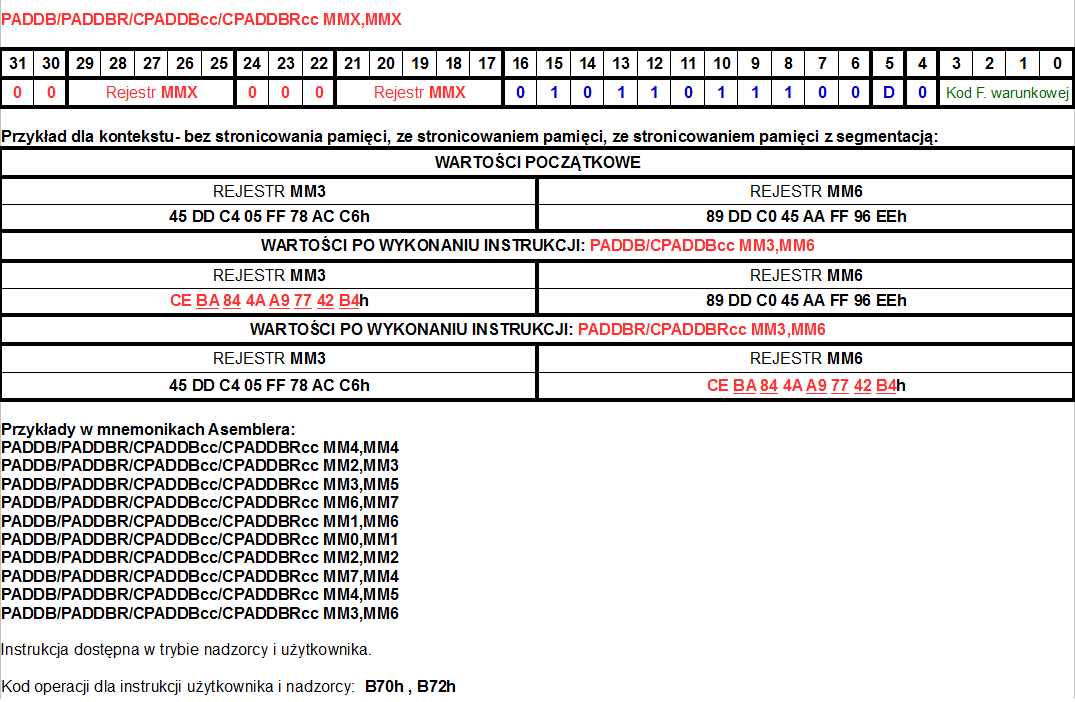 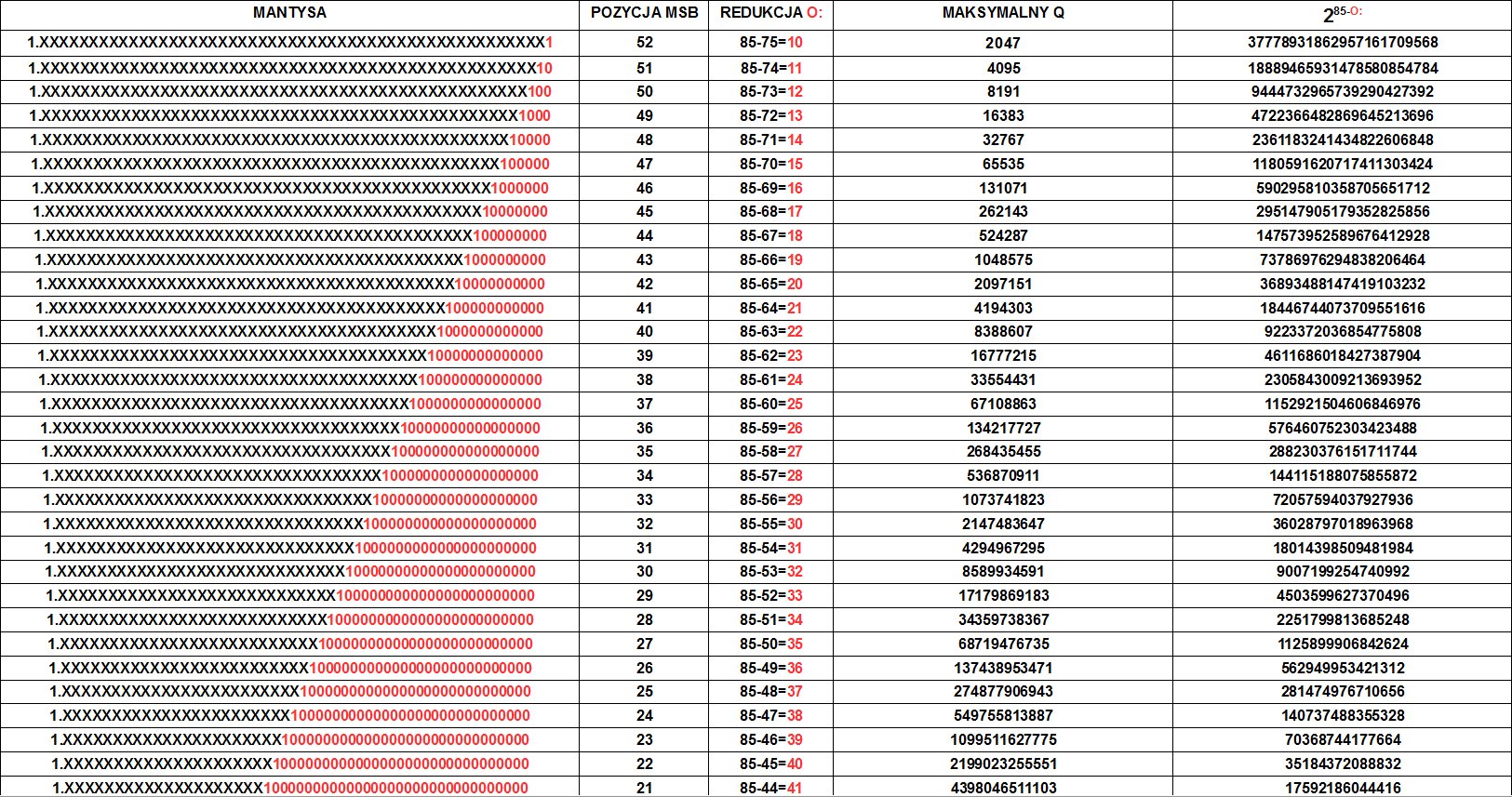 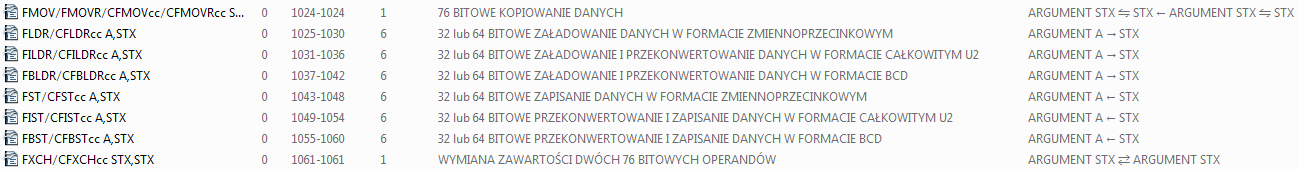 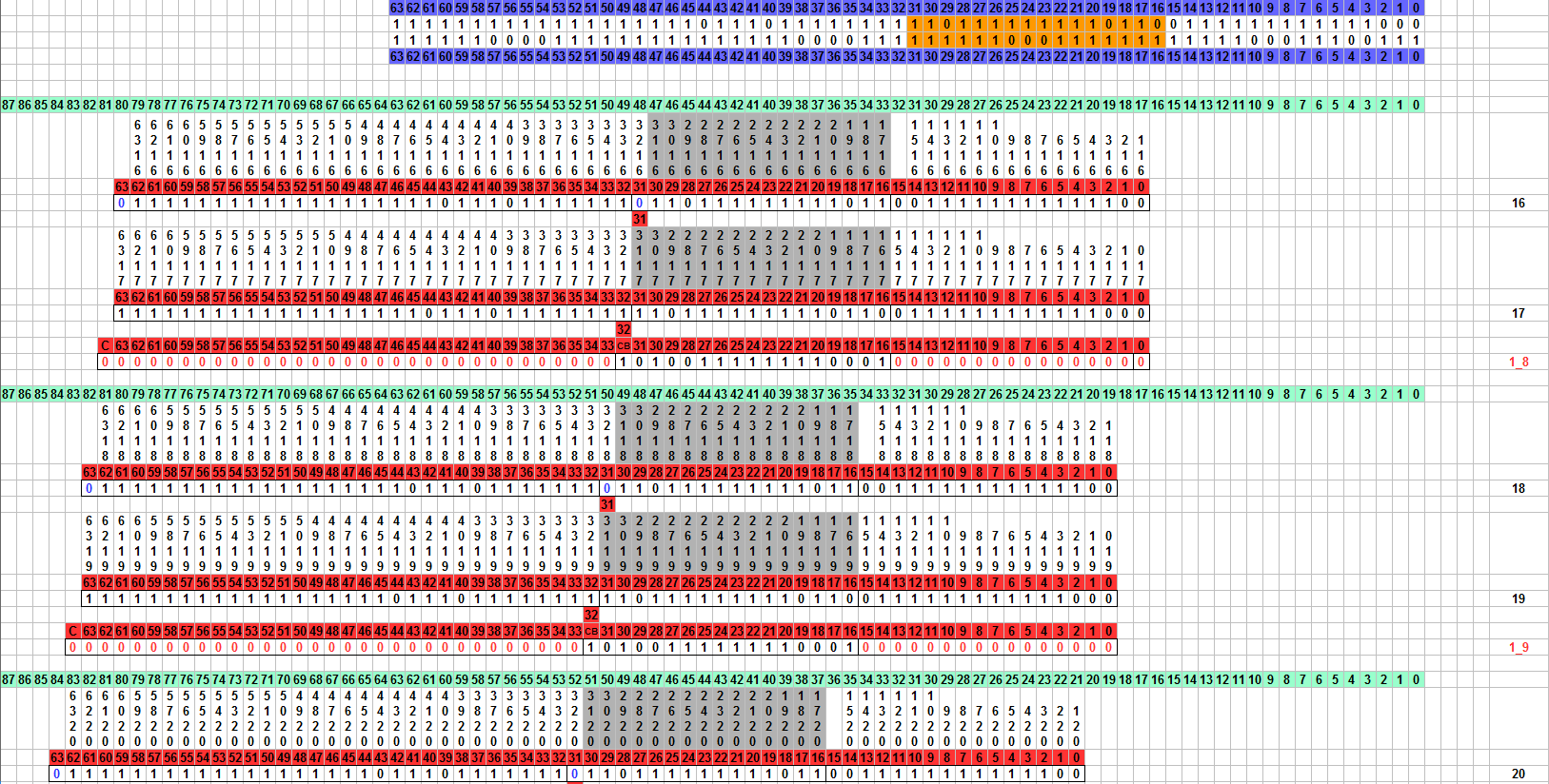 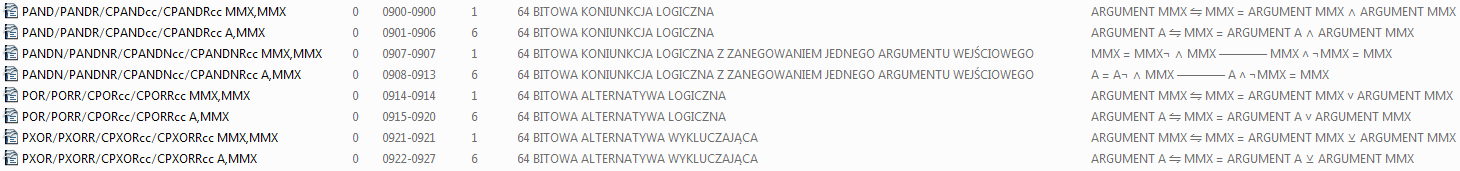 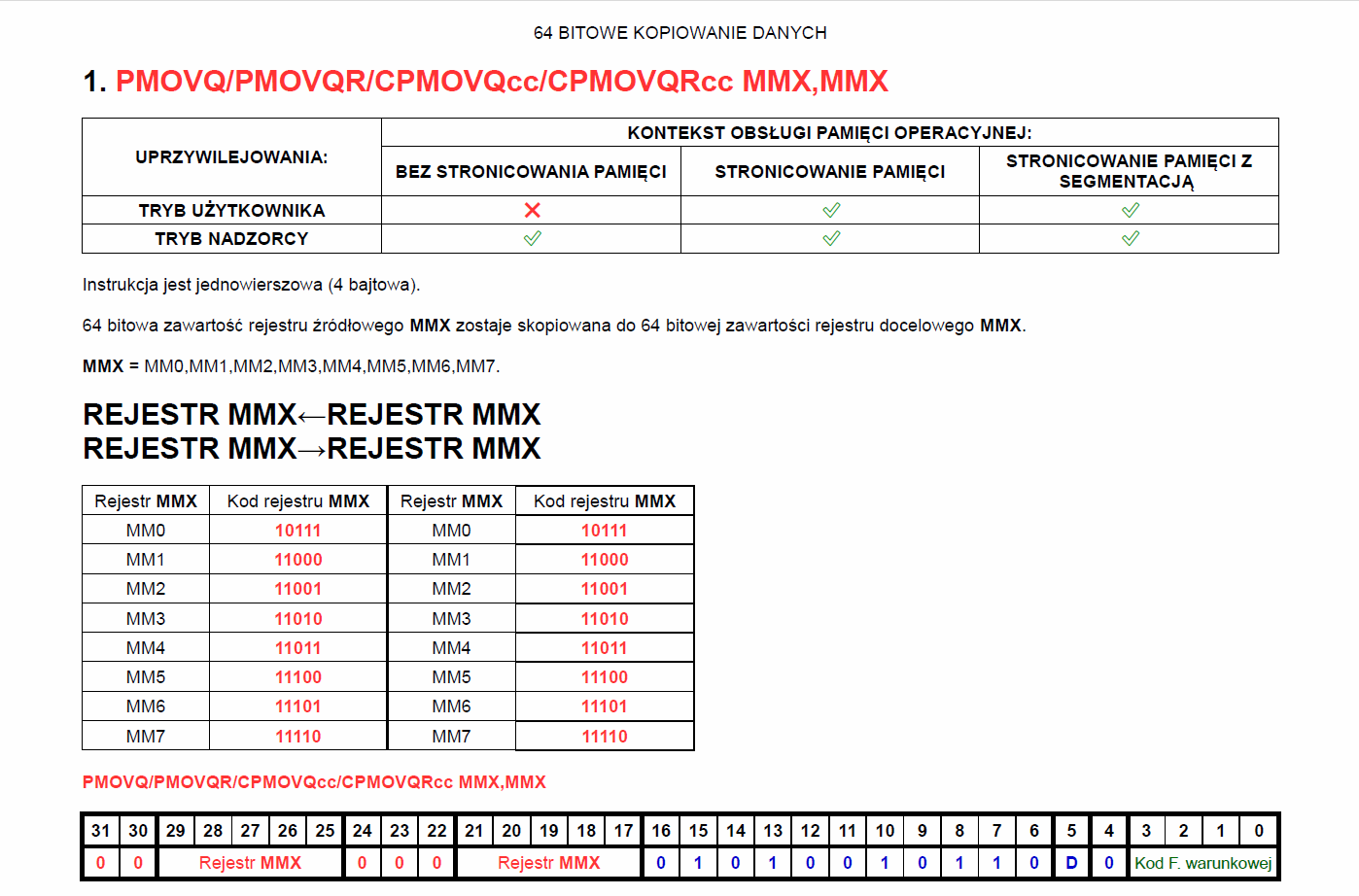 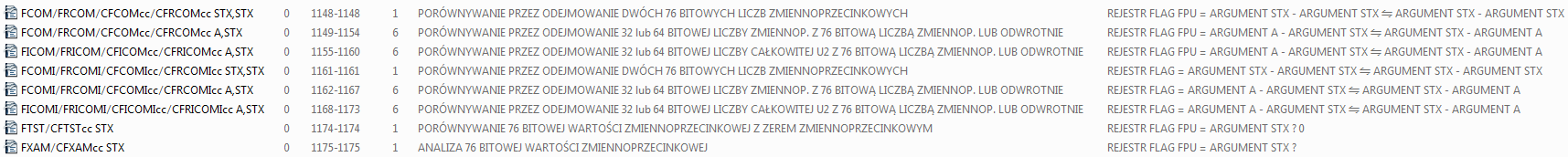 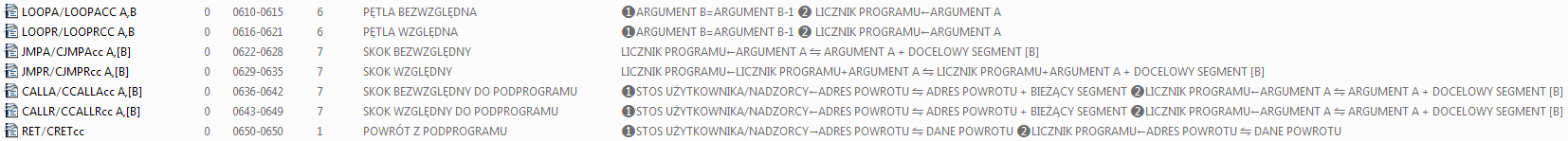 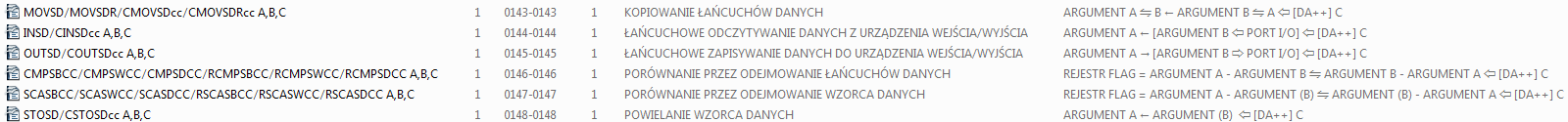 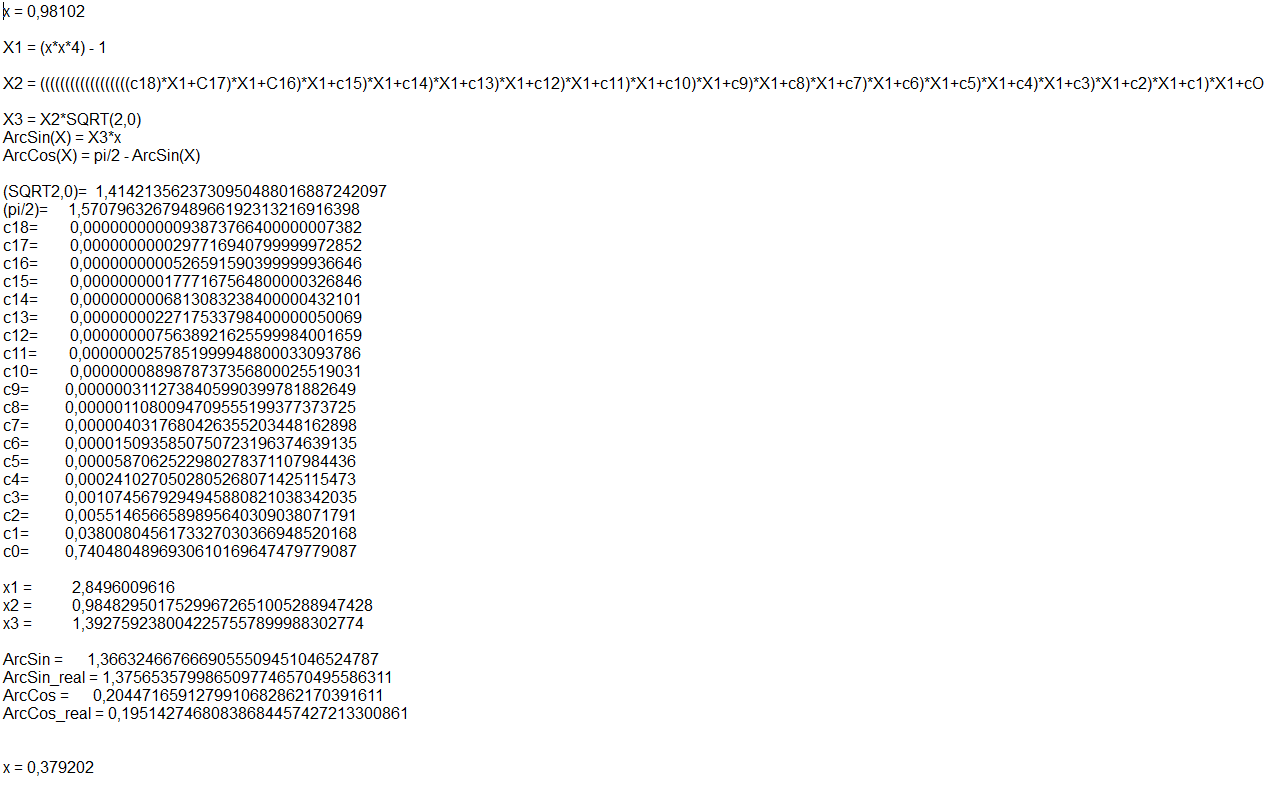 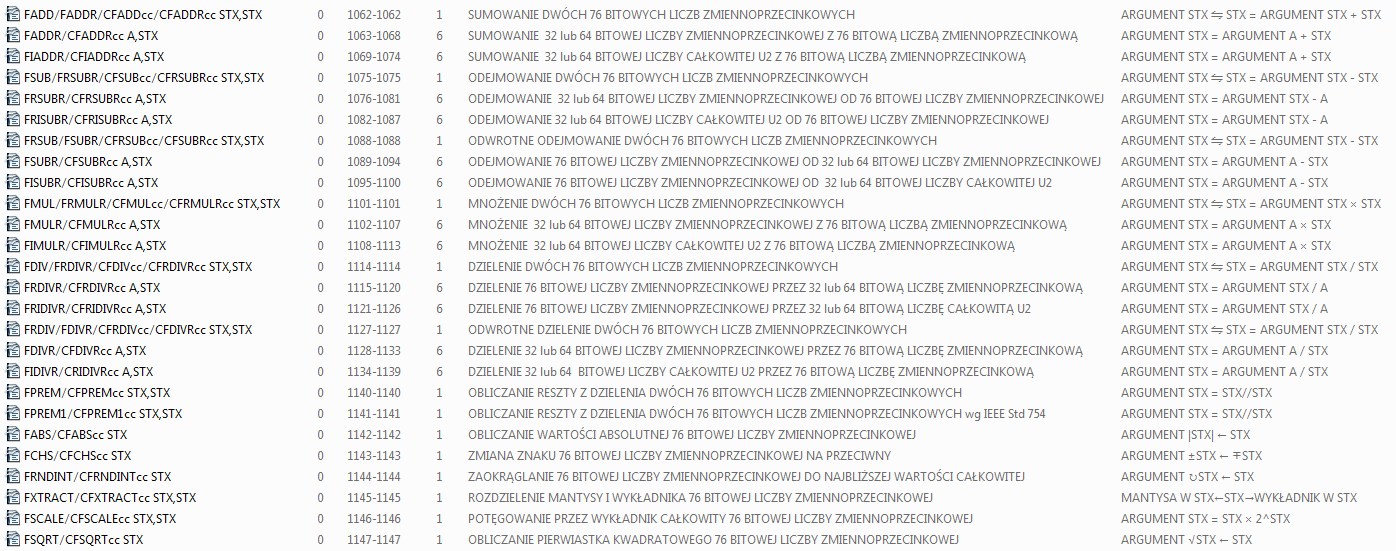 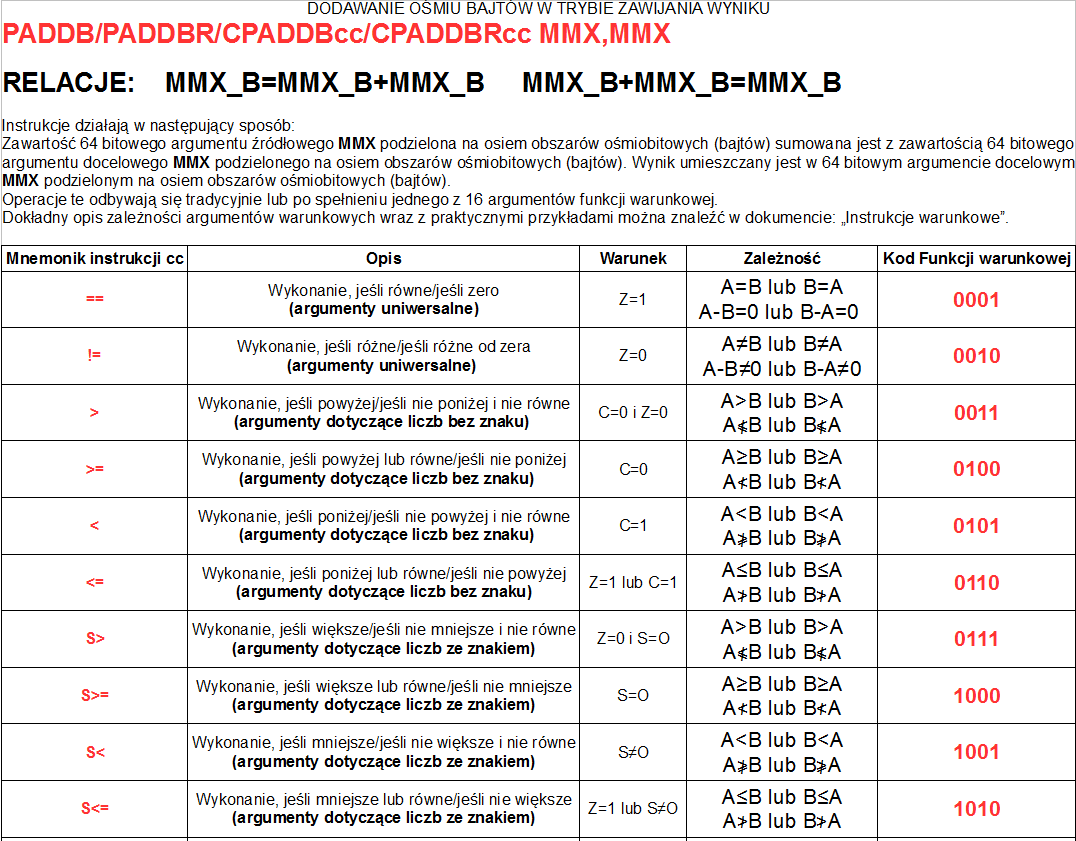 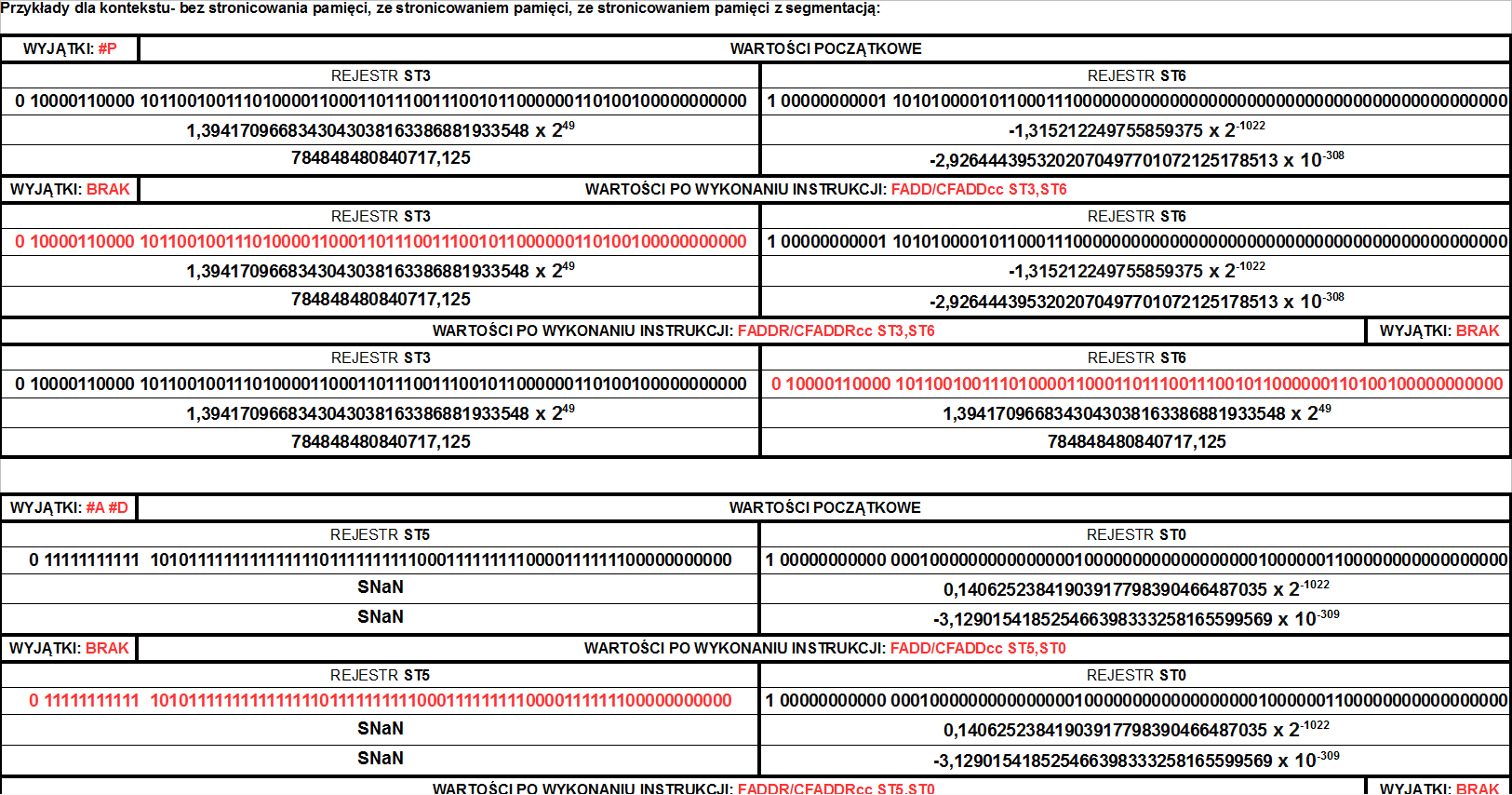 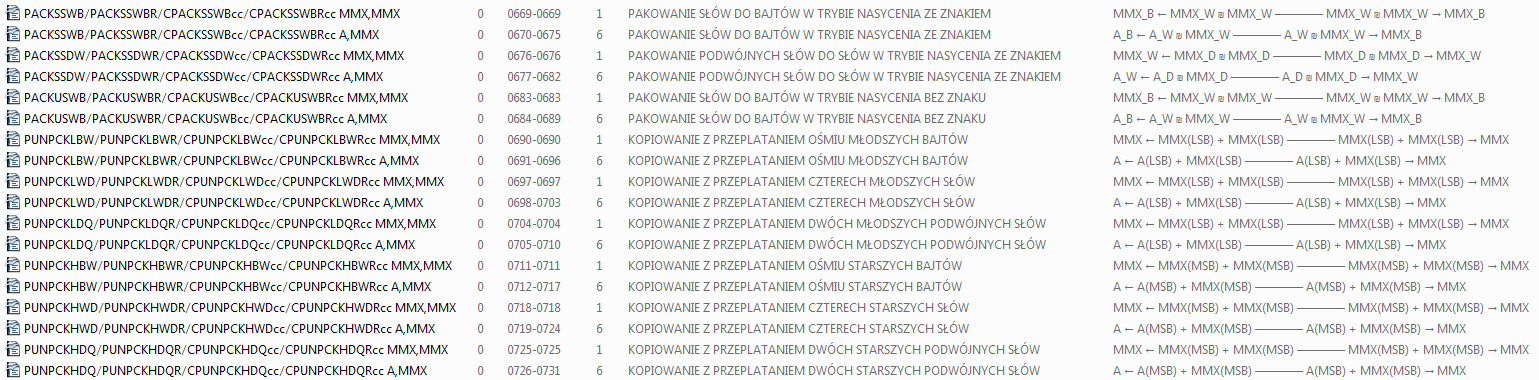 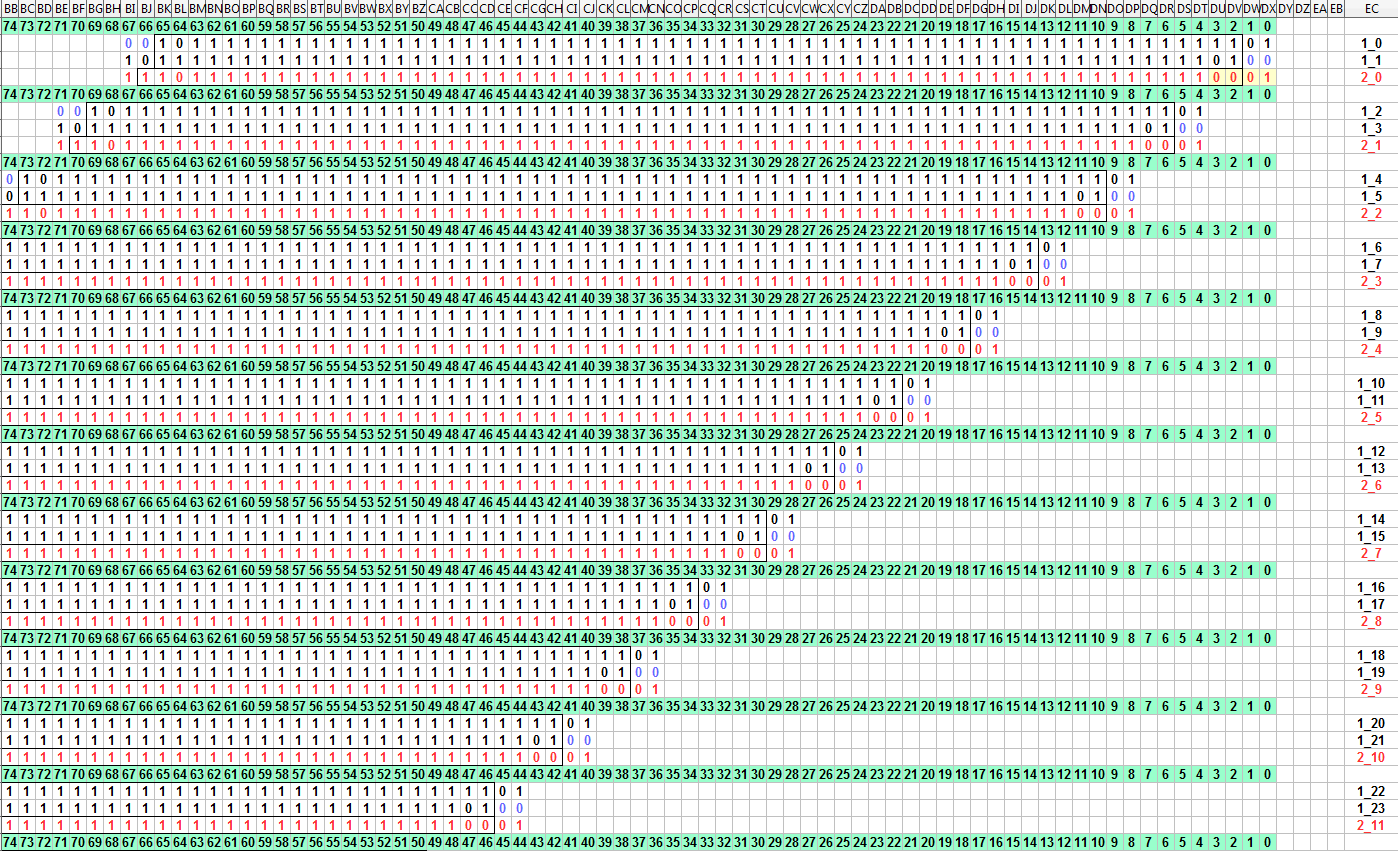 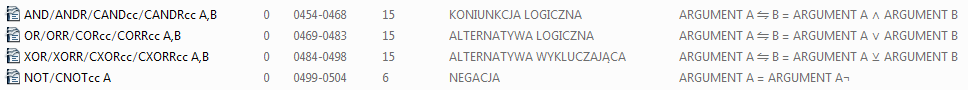 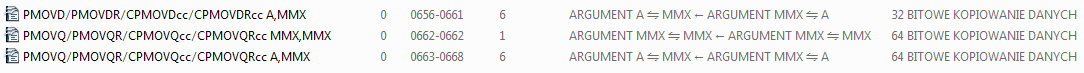 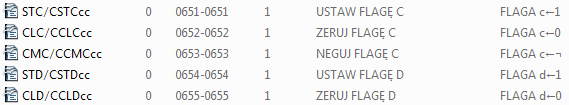 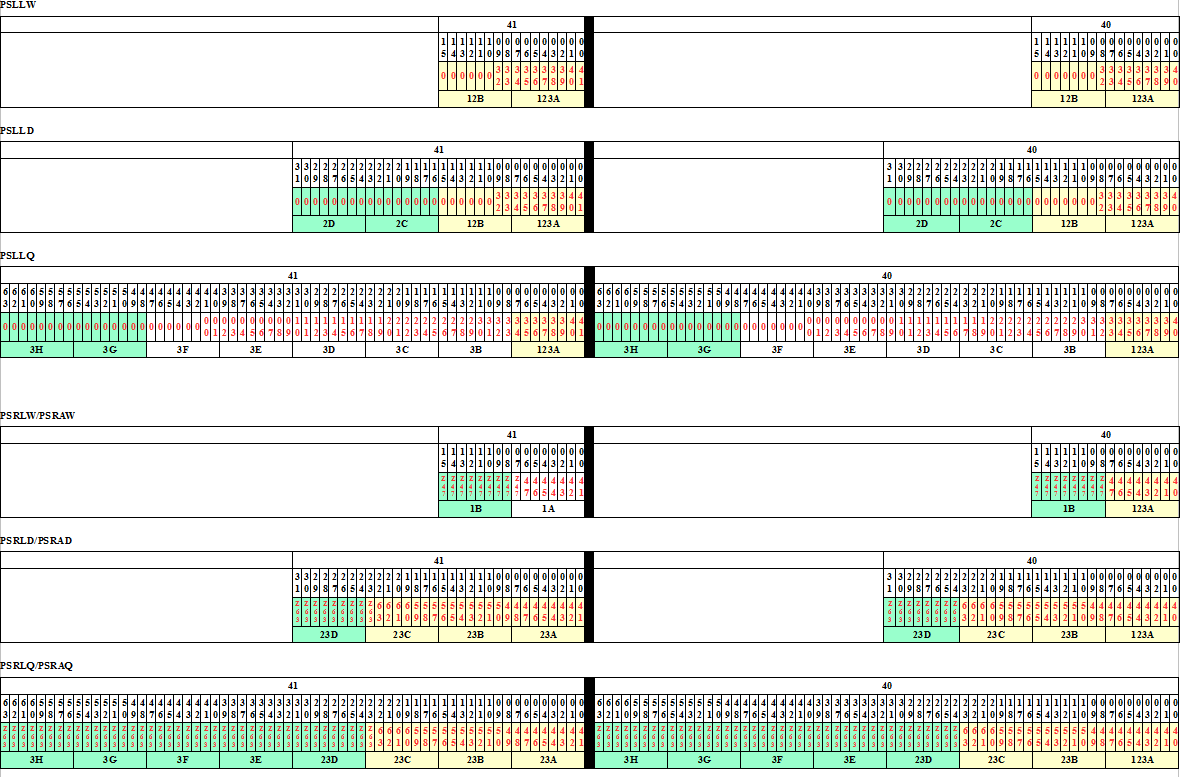 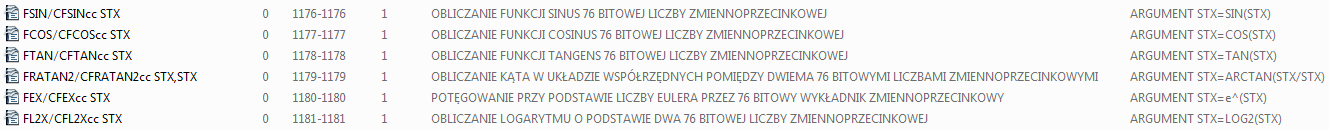 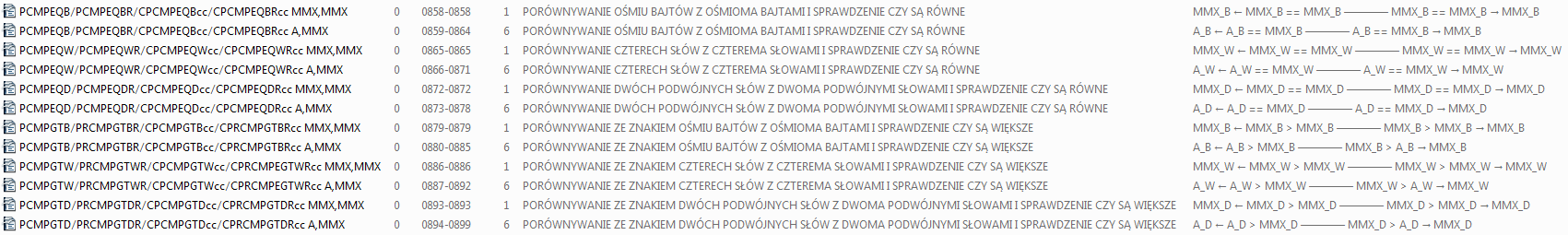 NOWY CEL
 KOMPUTER NA UKŁADACH TTL
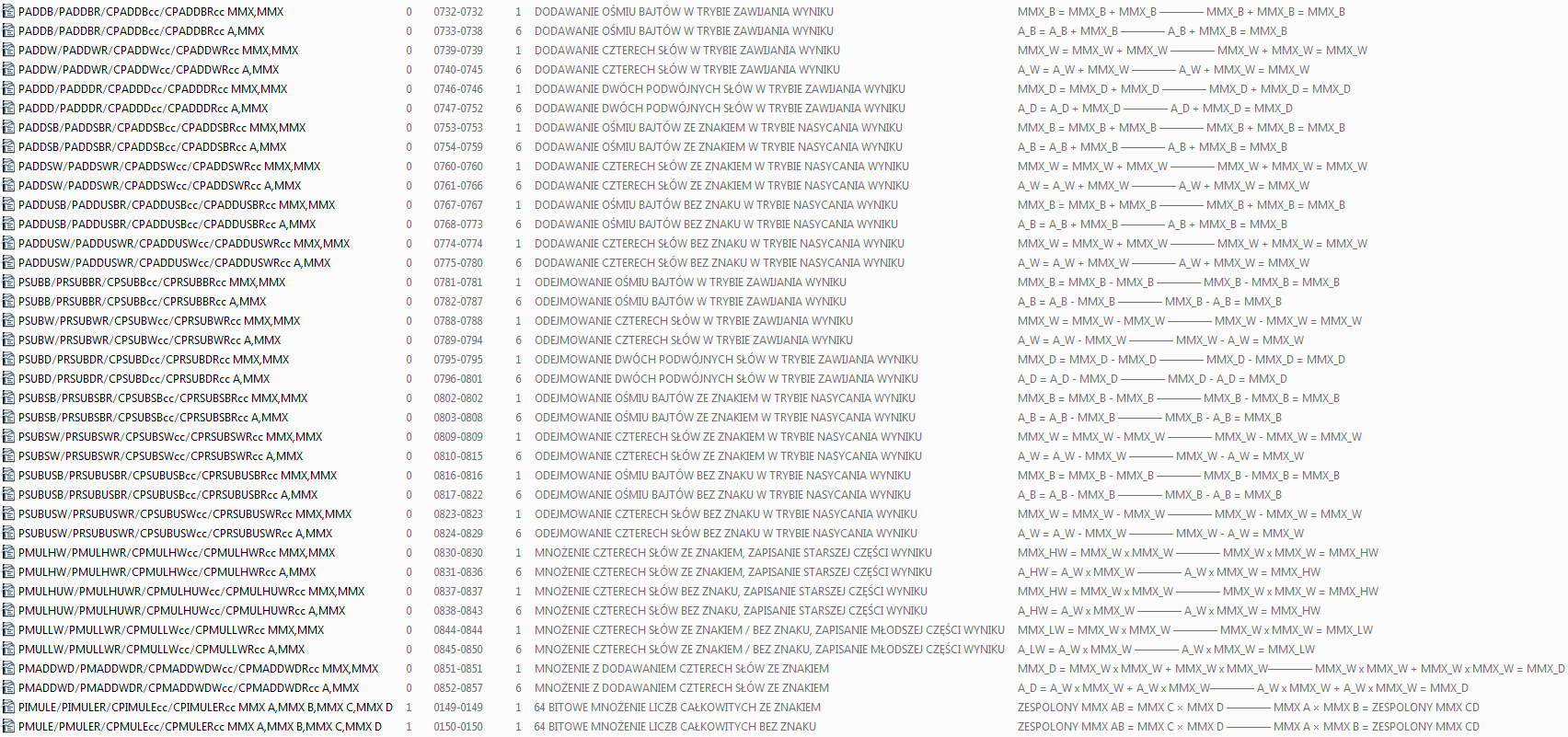 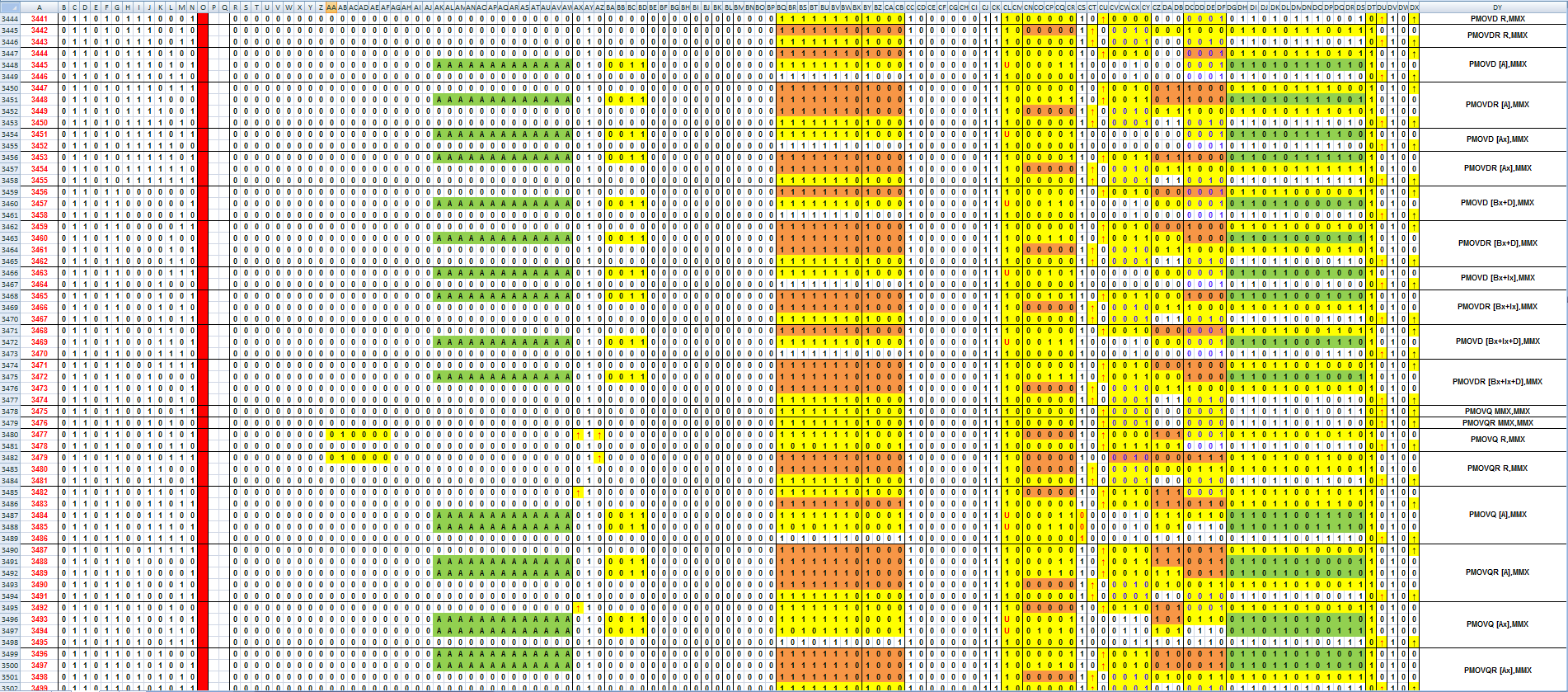 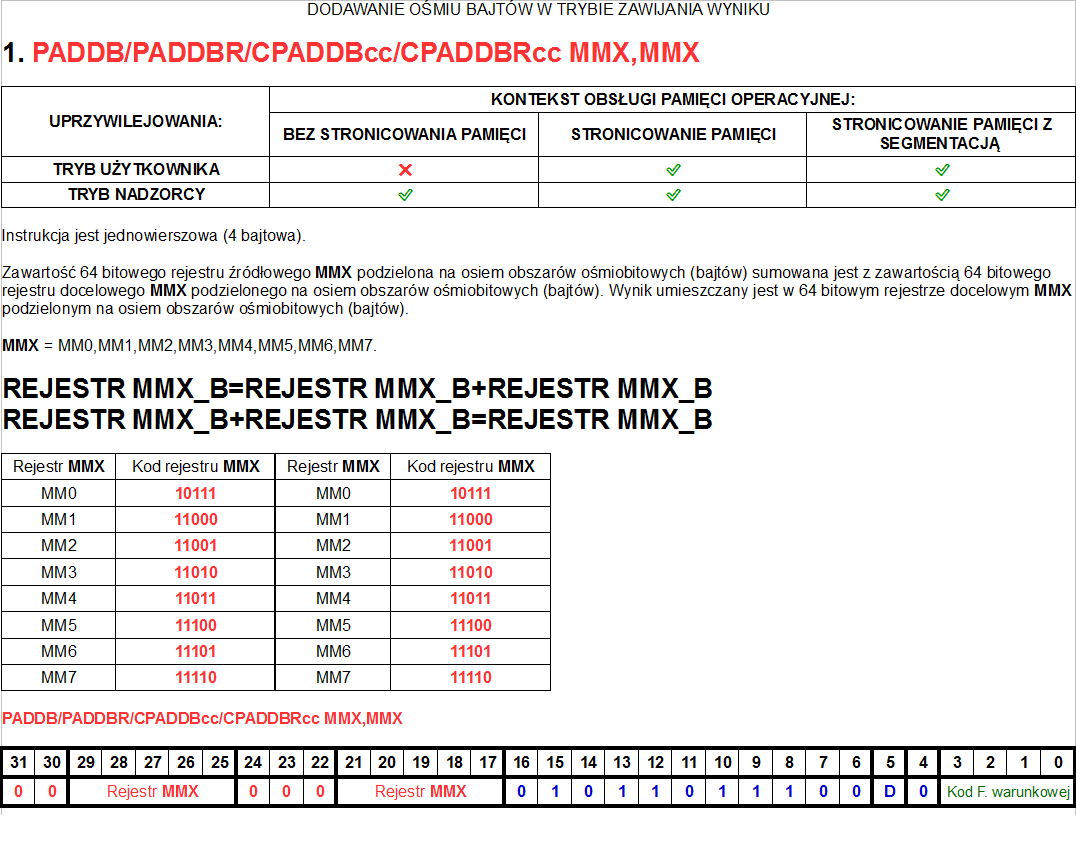 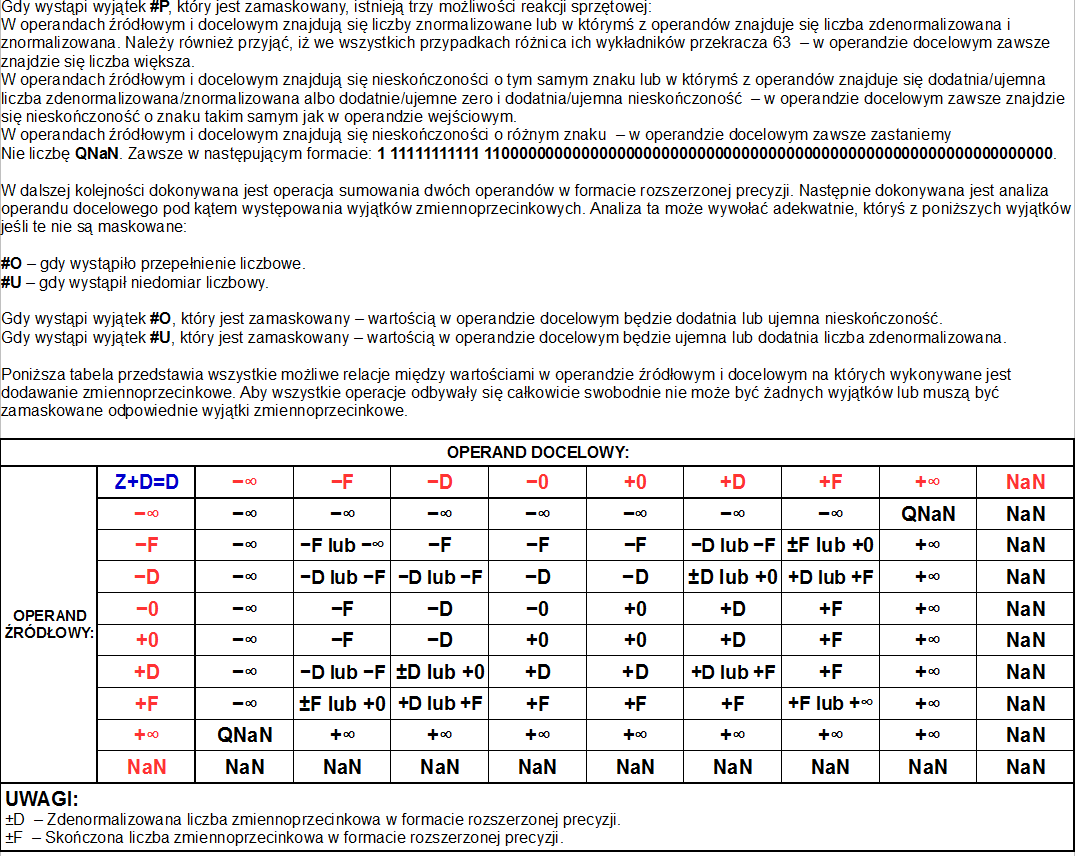 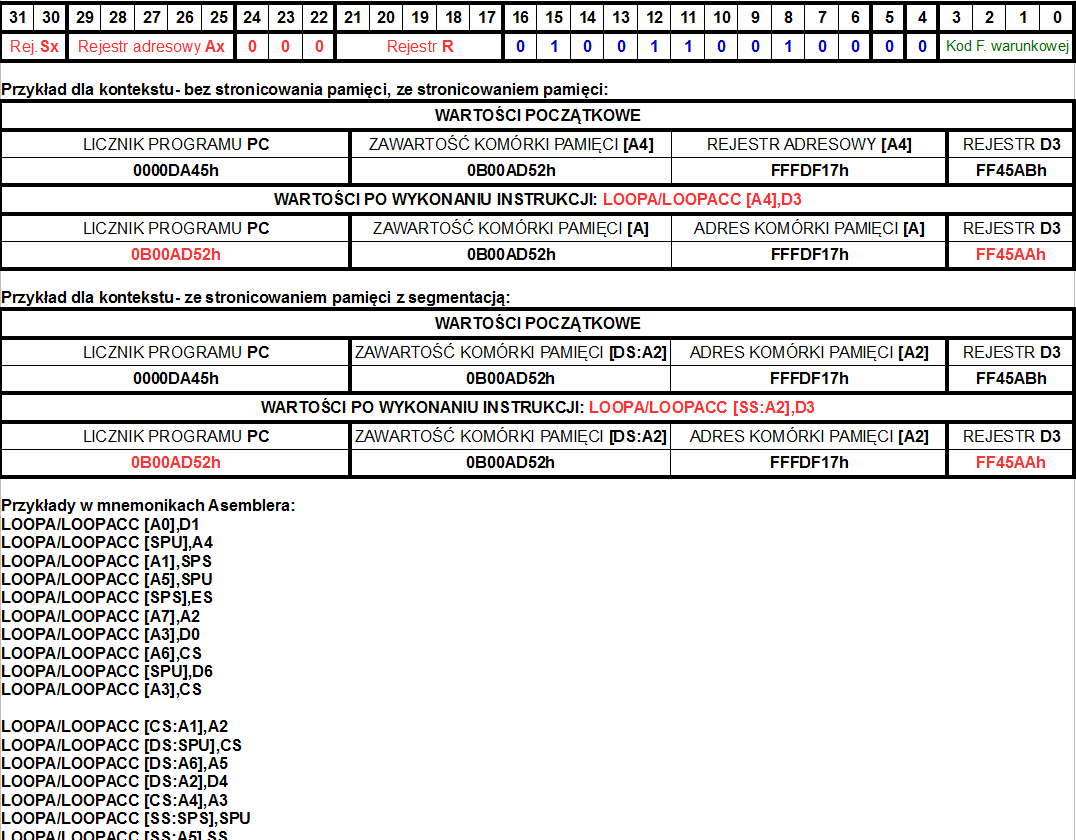 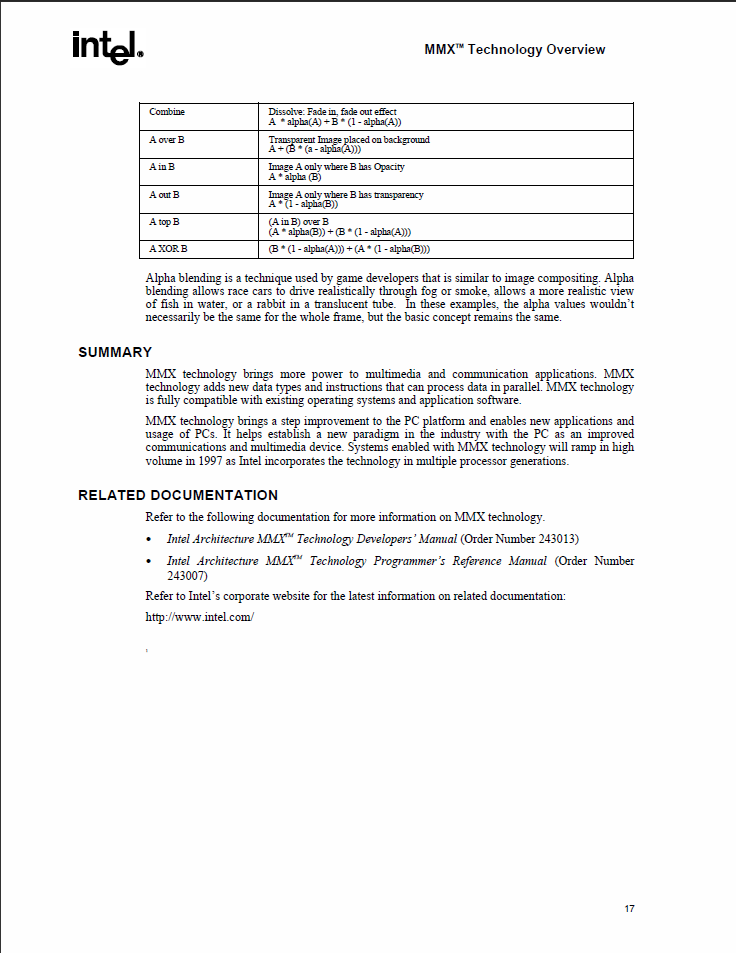 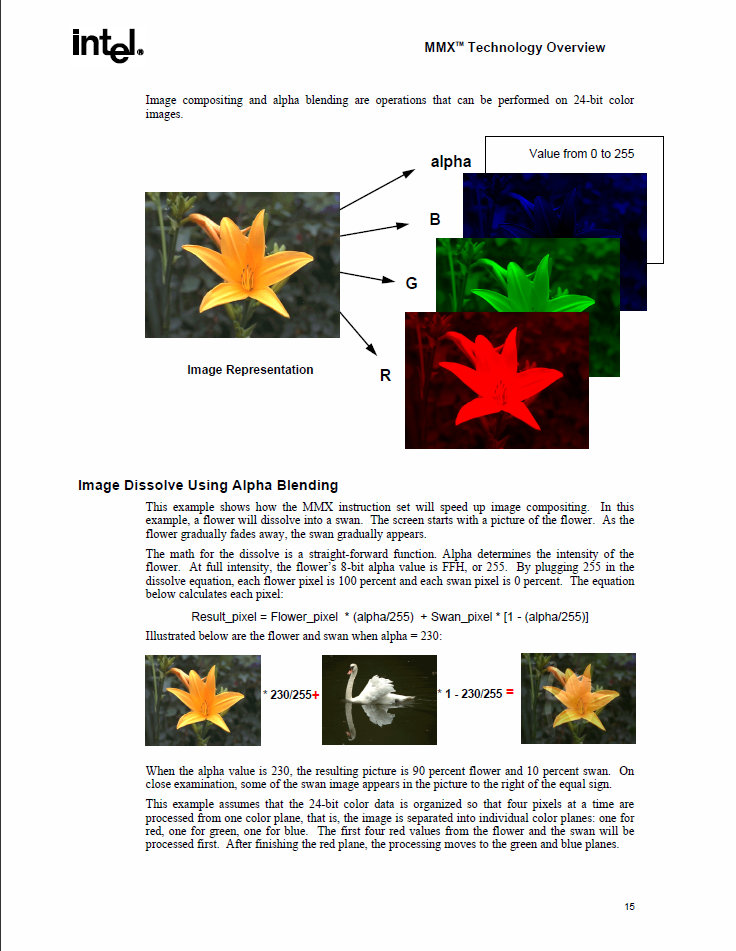 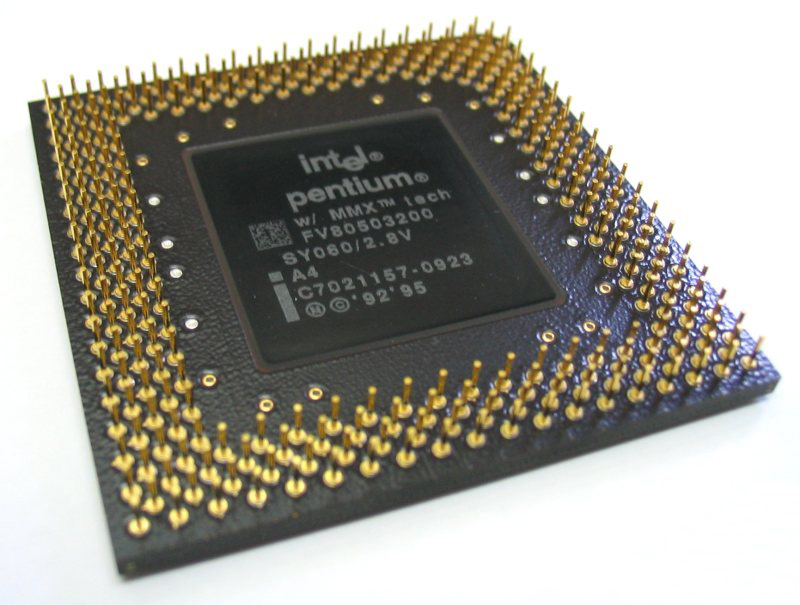 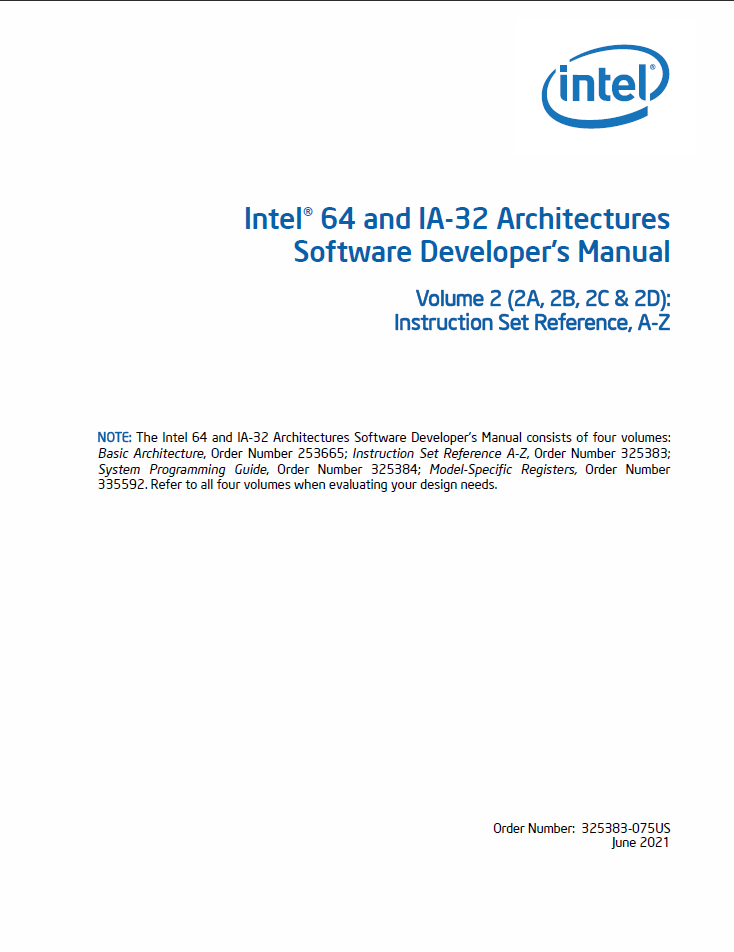 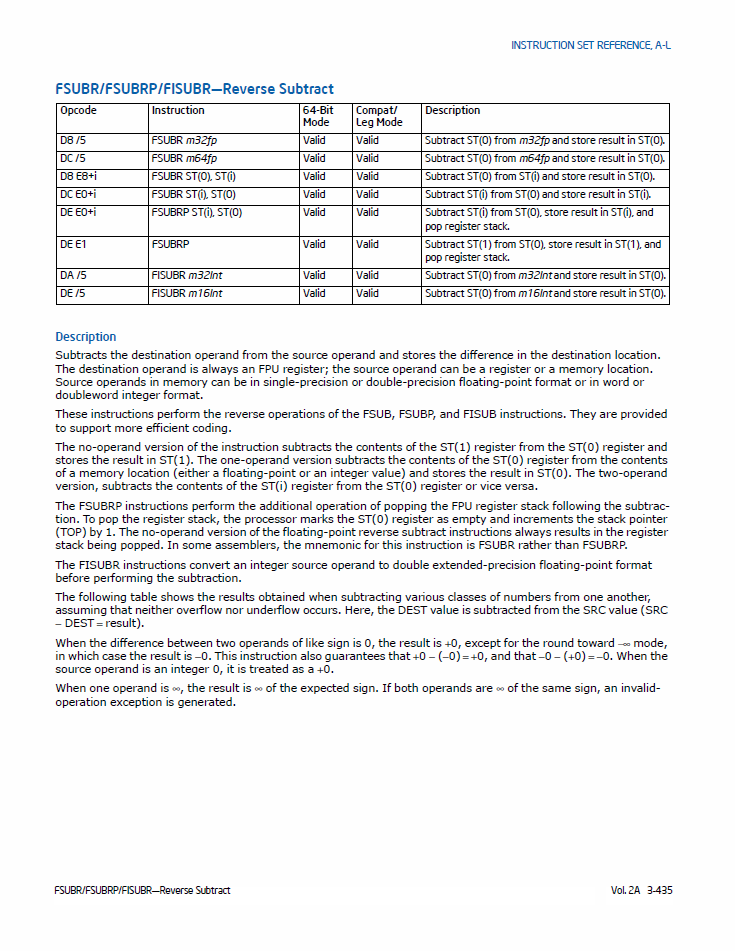 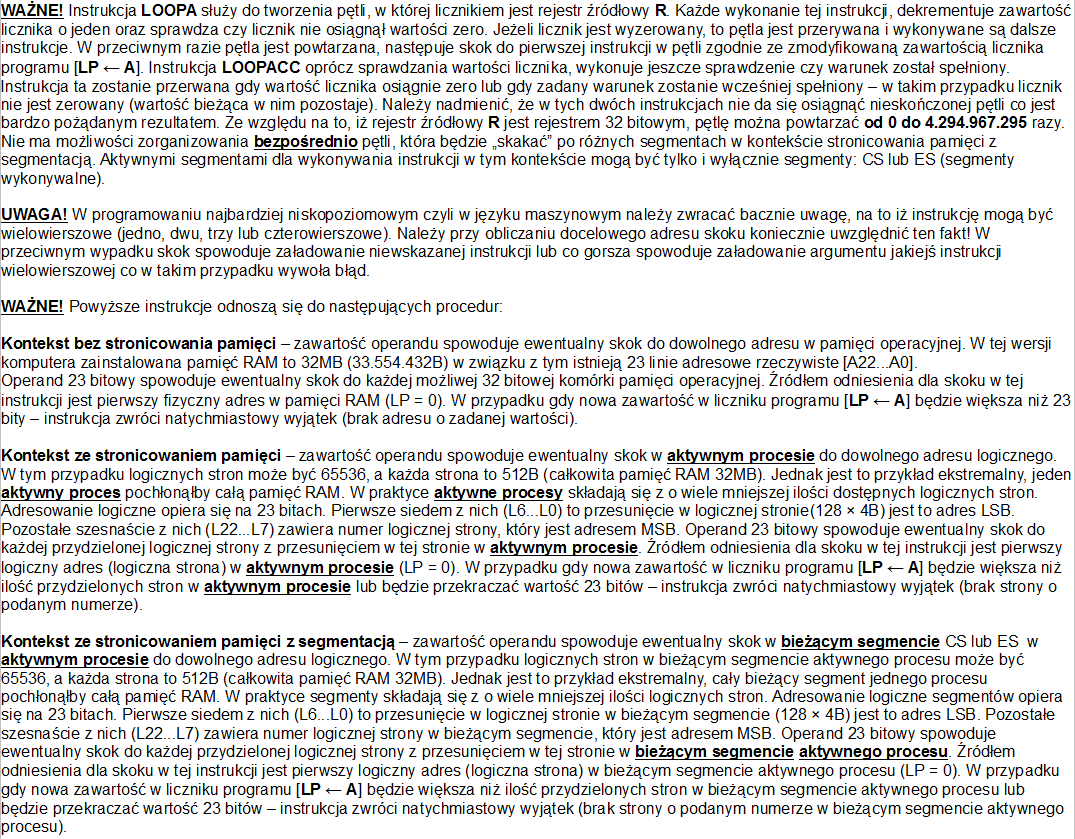 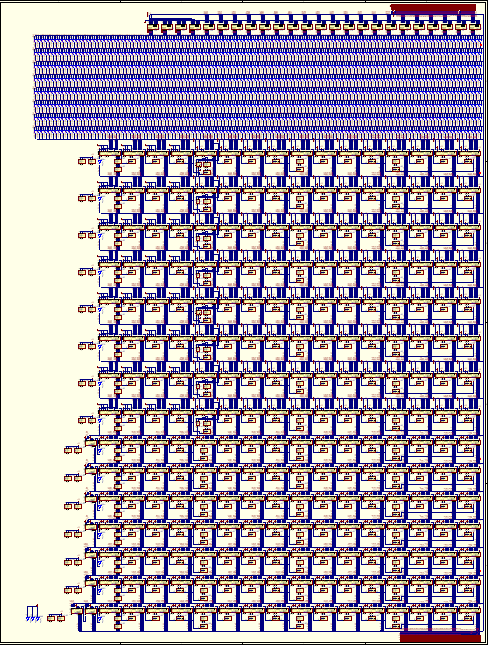 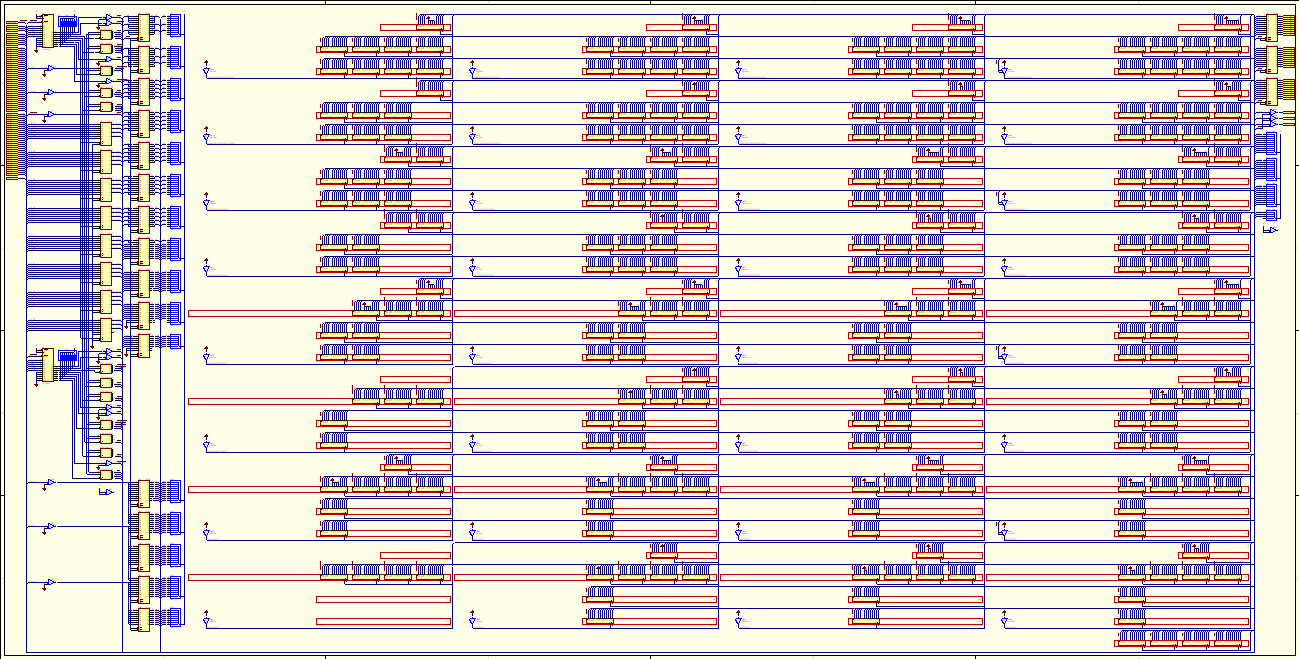 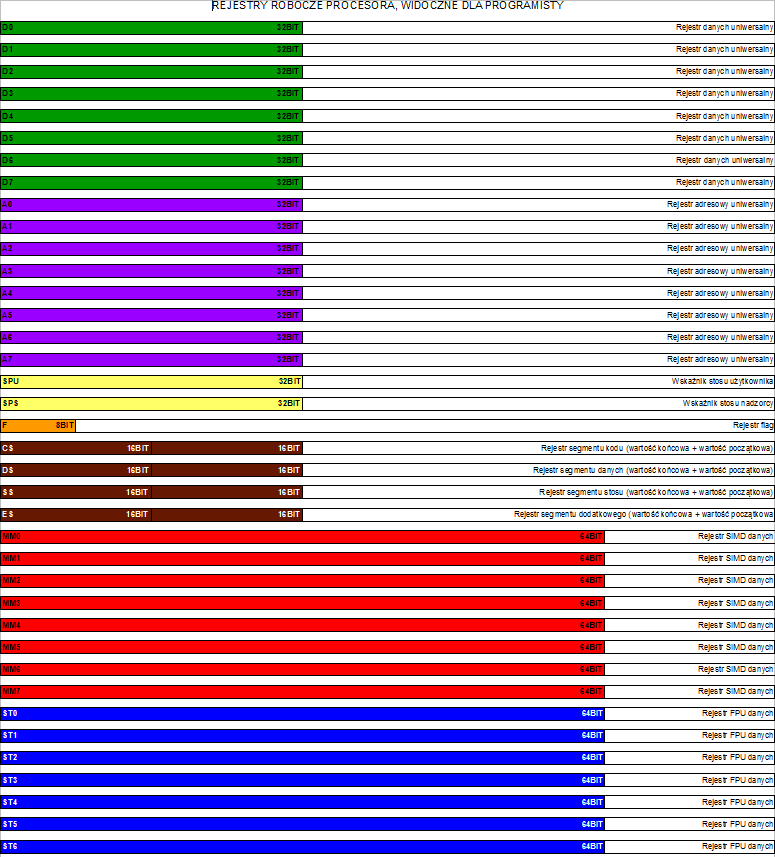 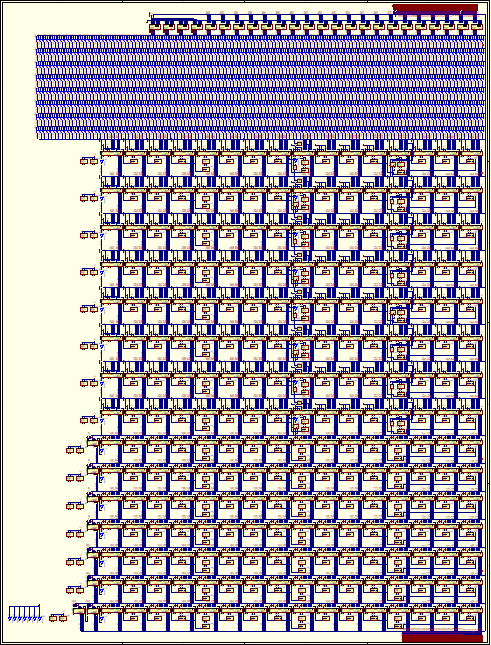 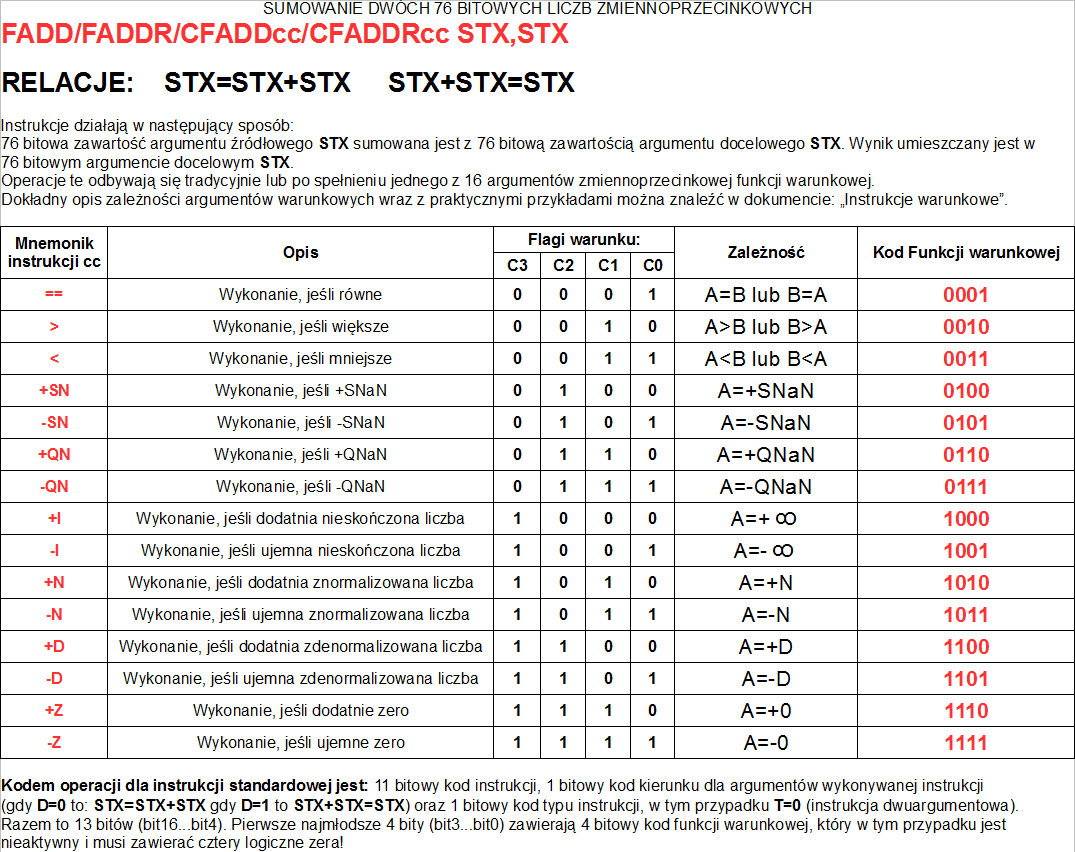 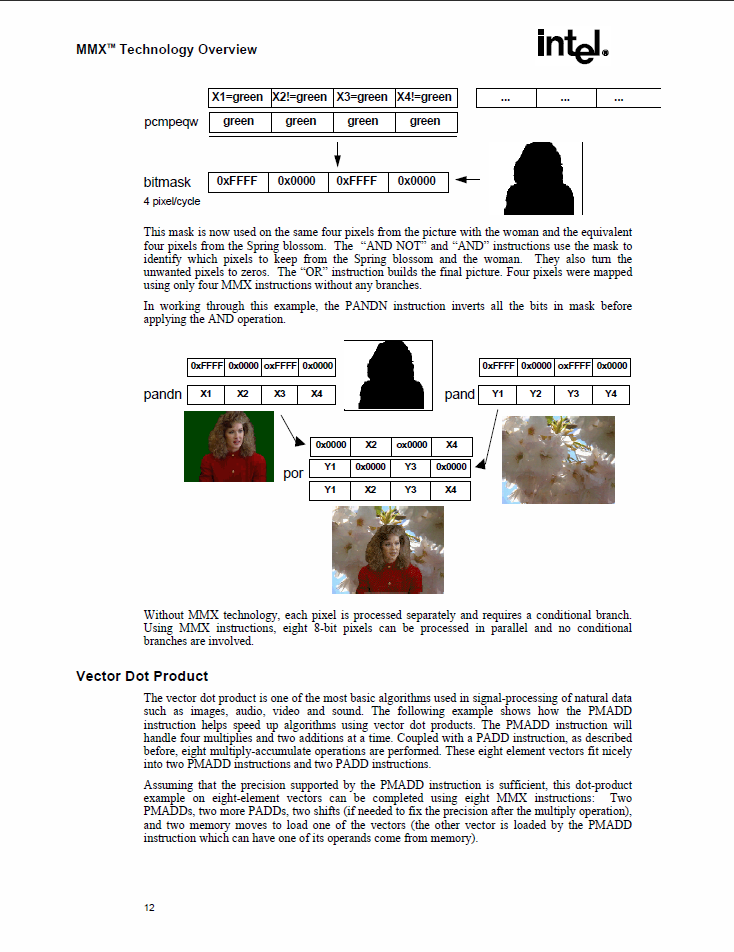 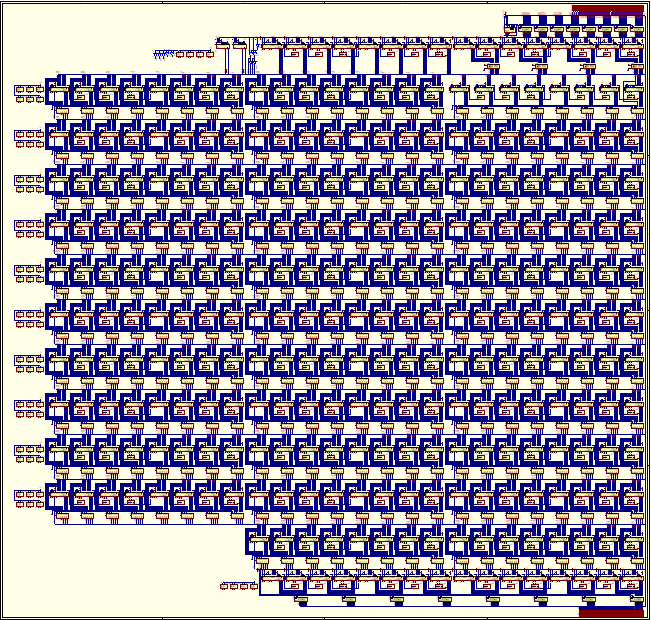 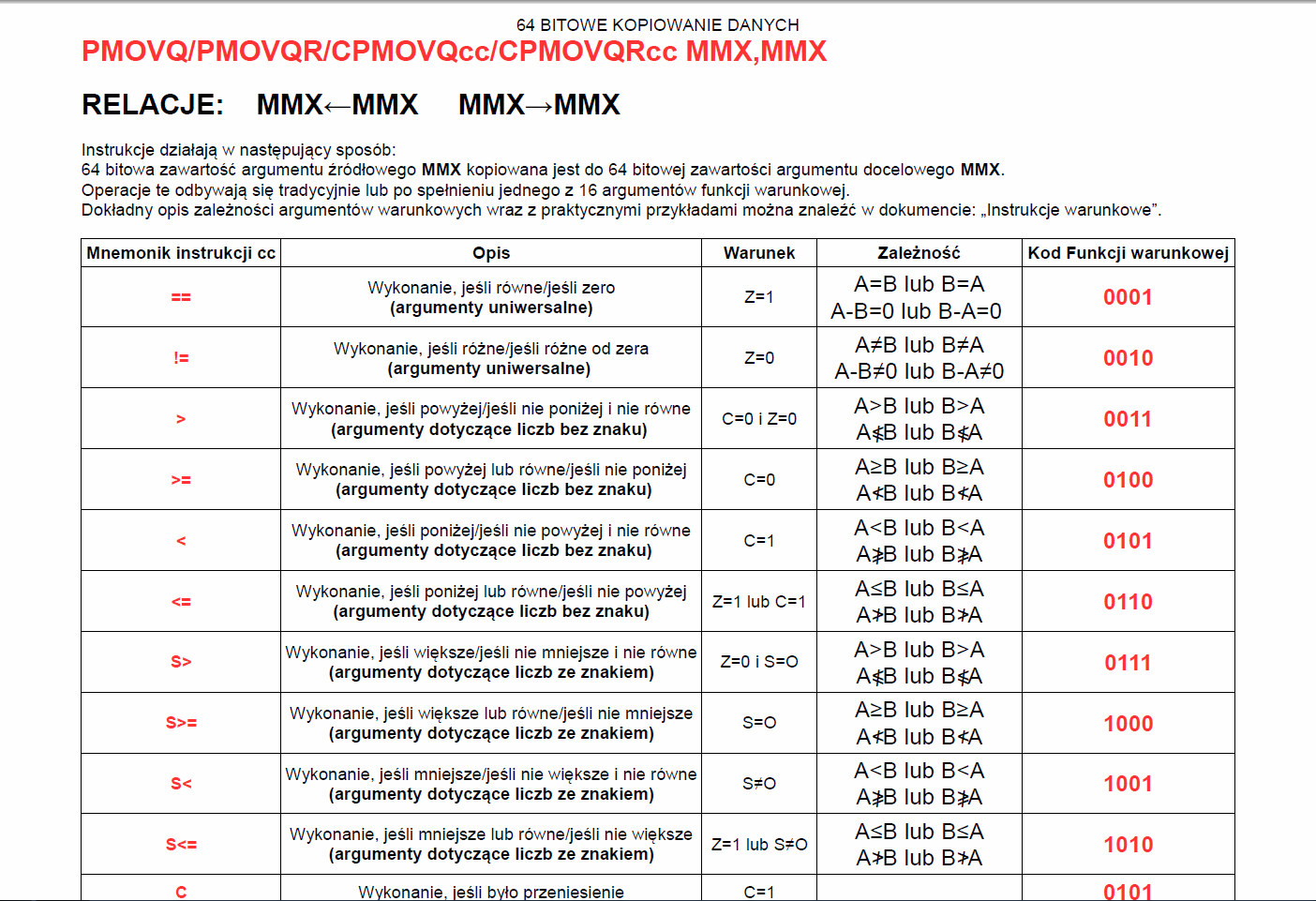 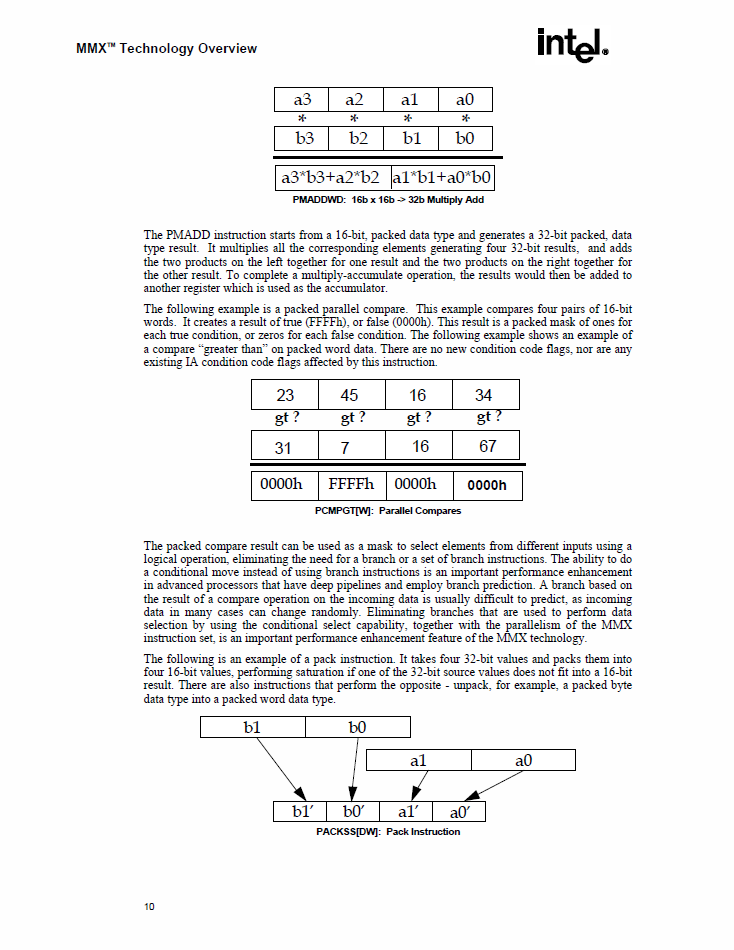 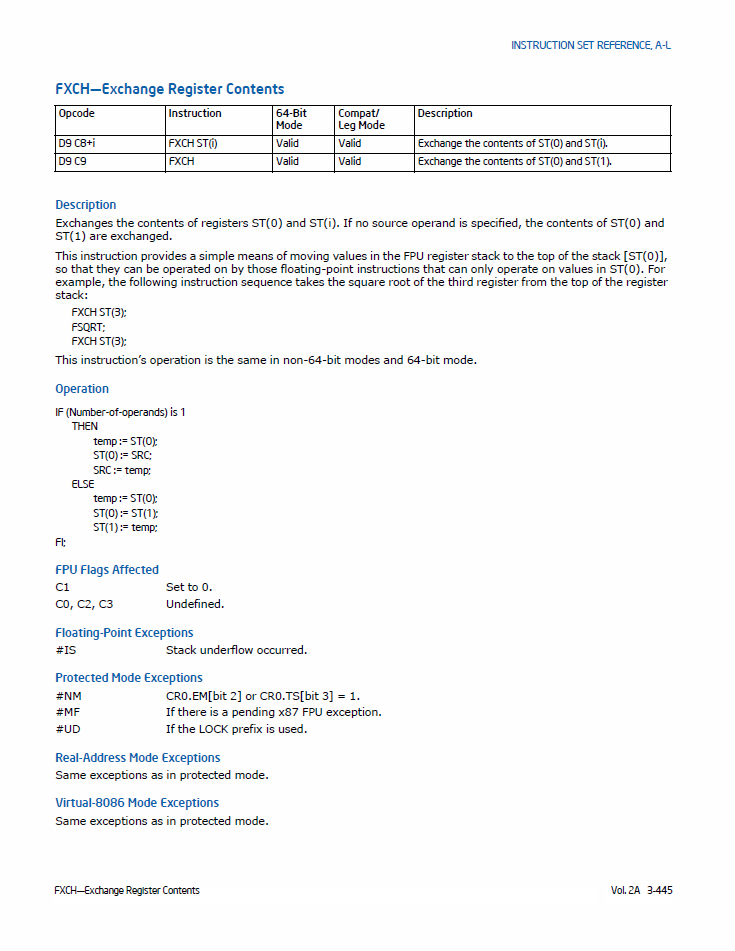 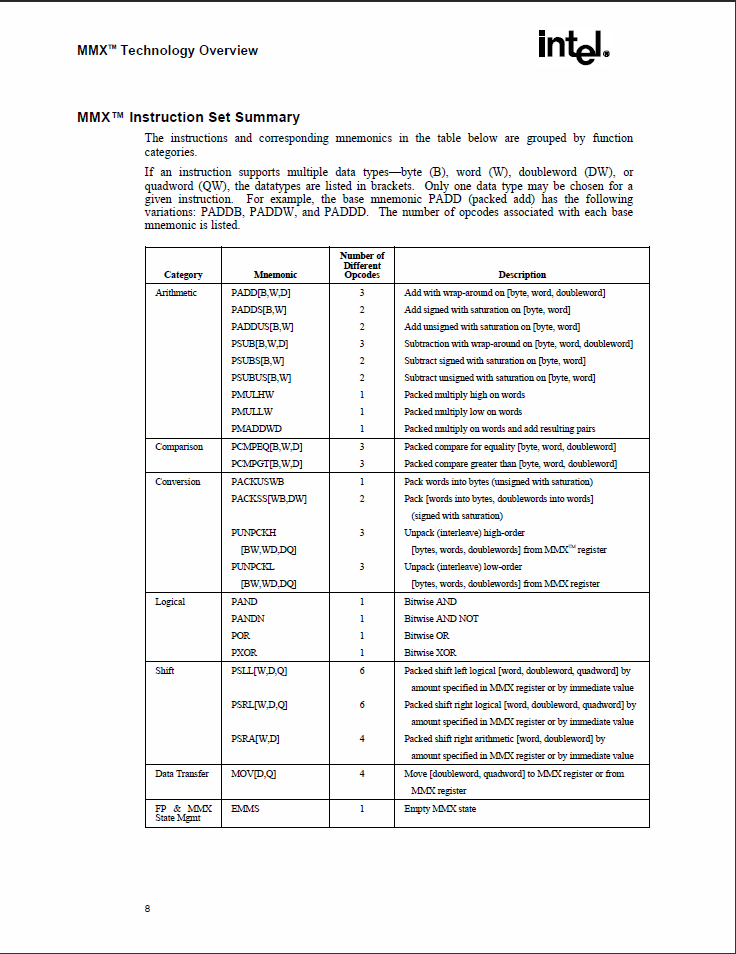 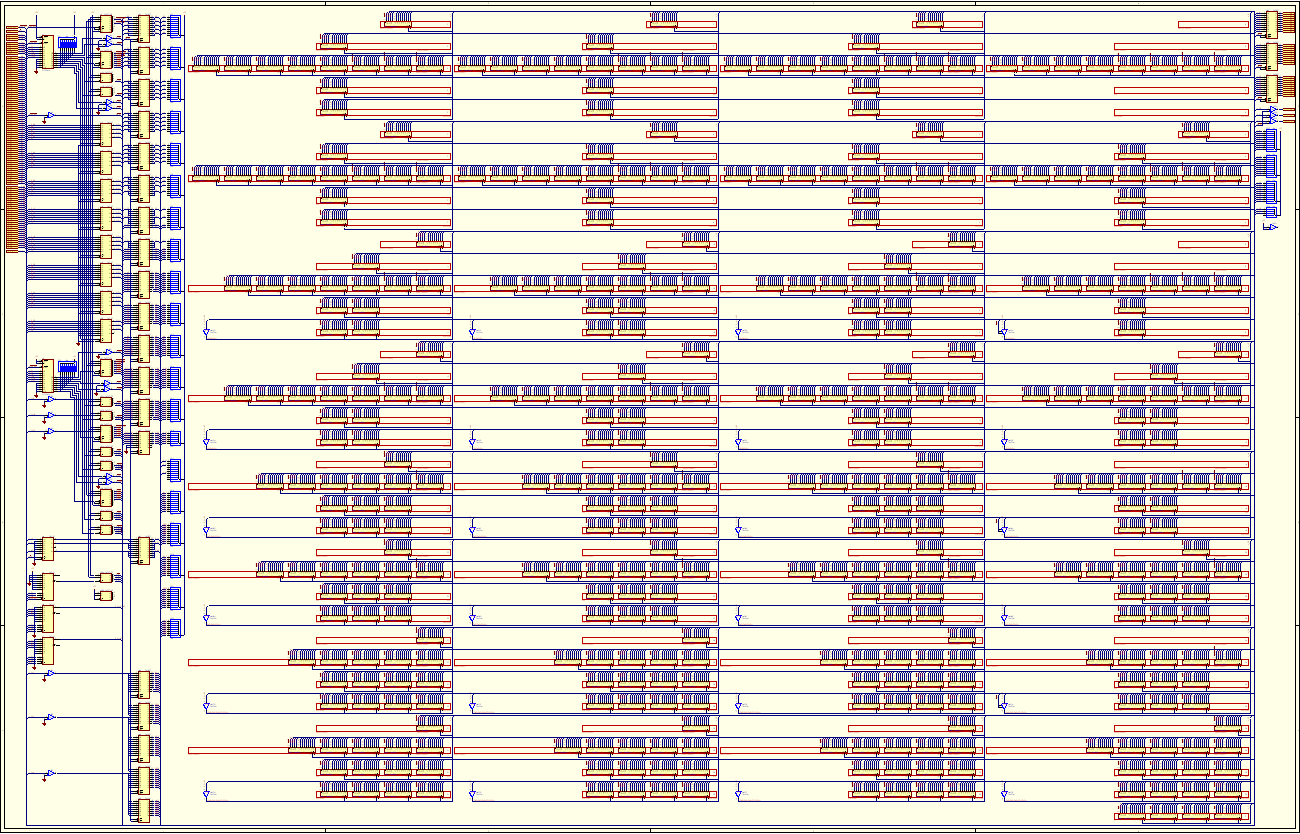 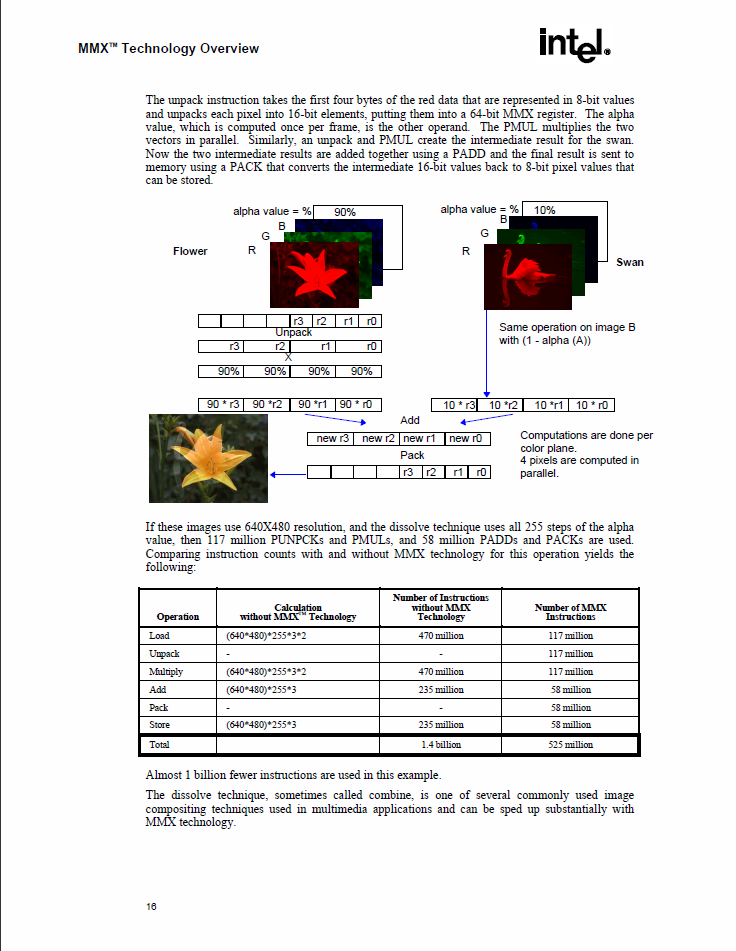 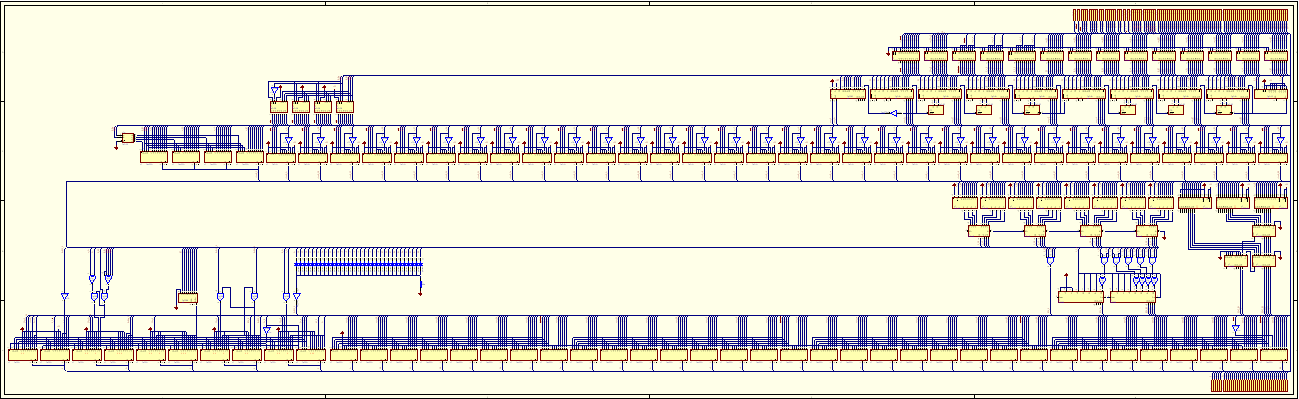 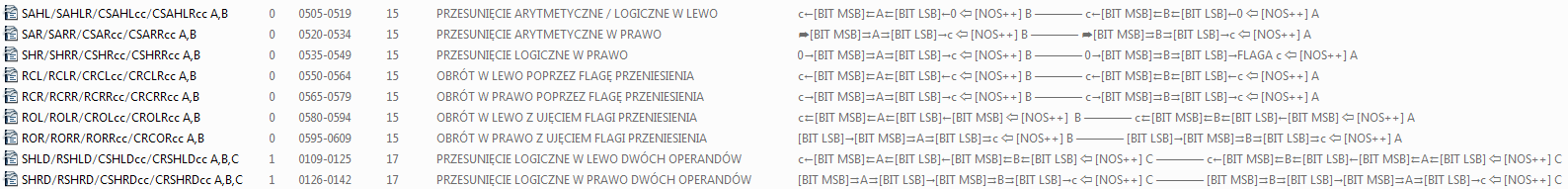 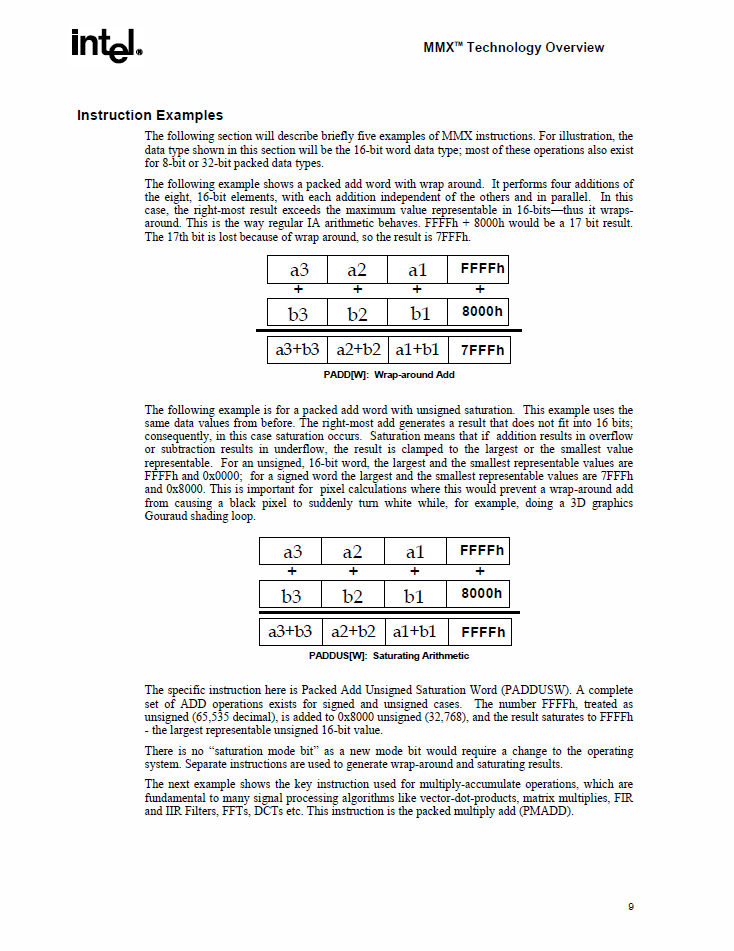 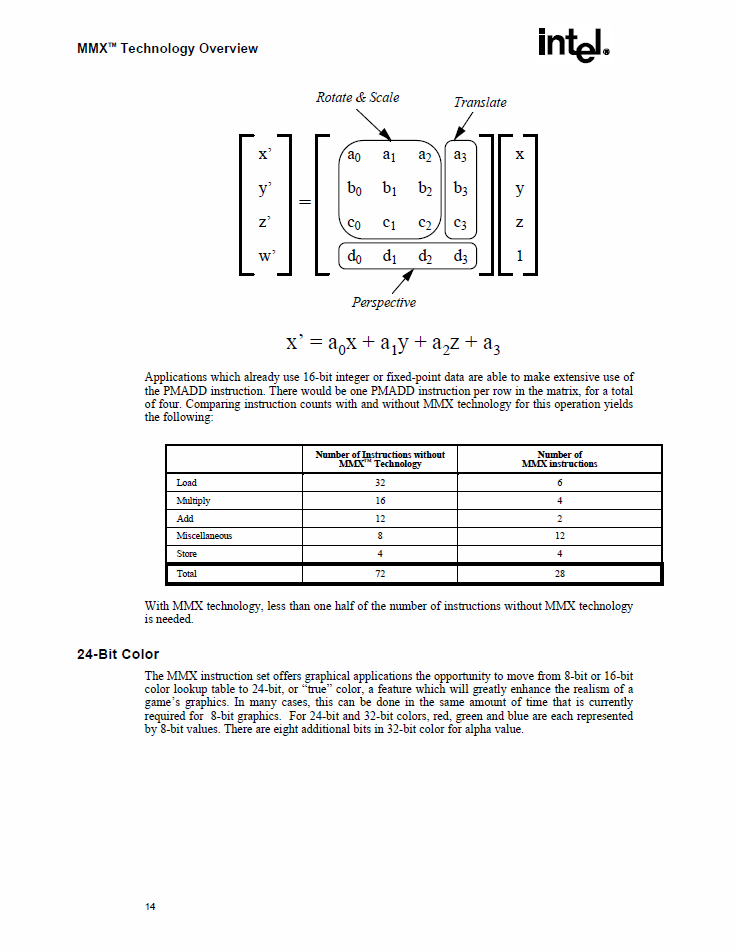 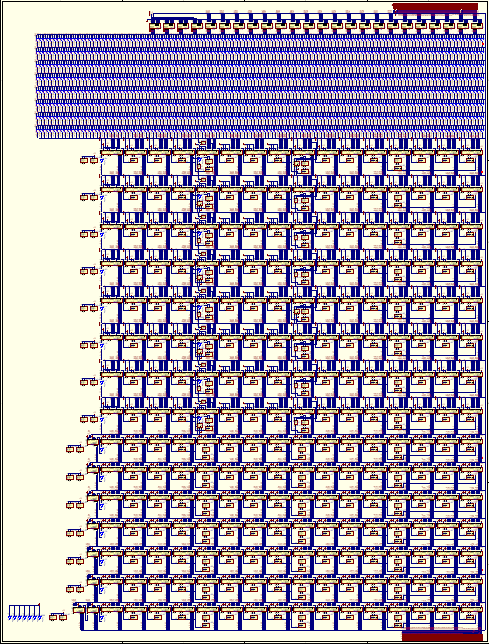 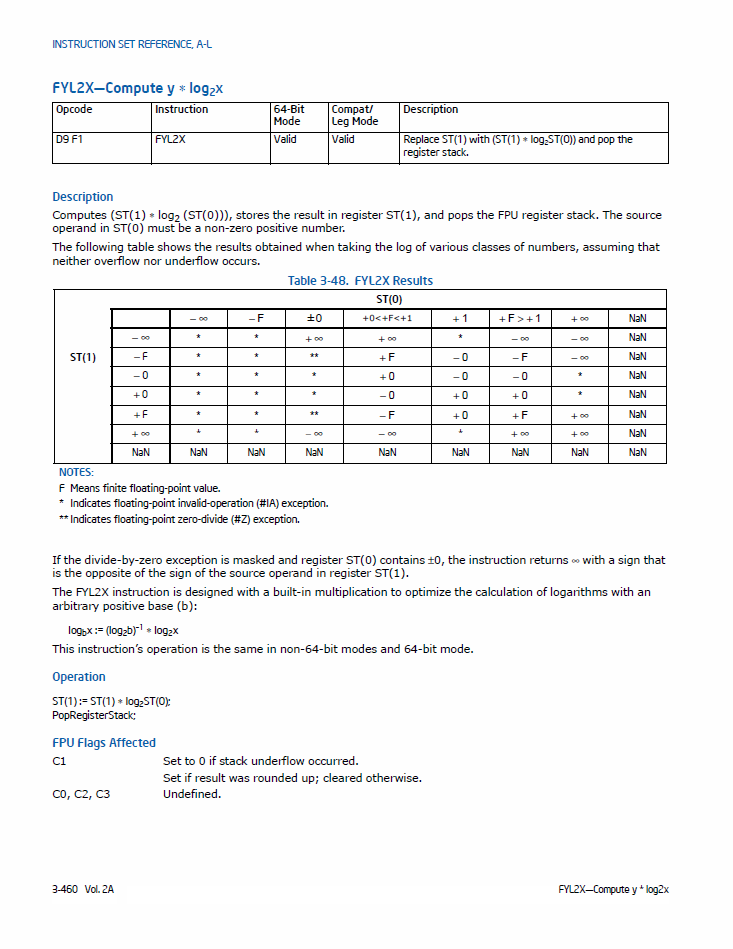 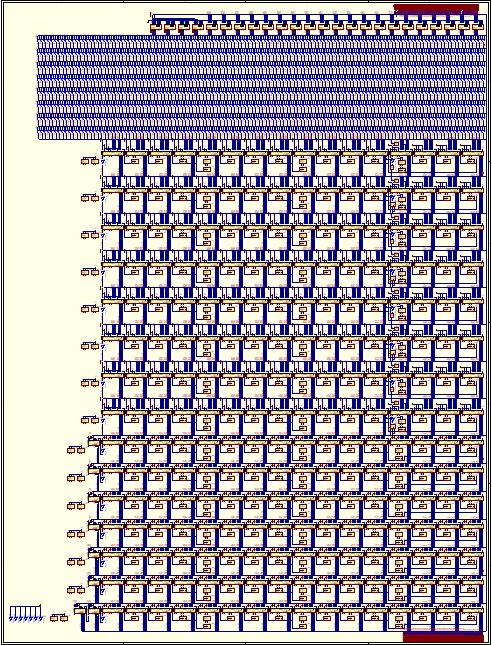 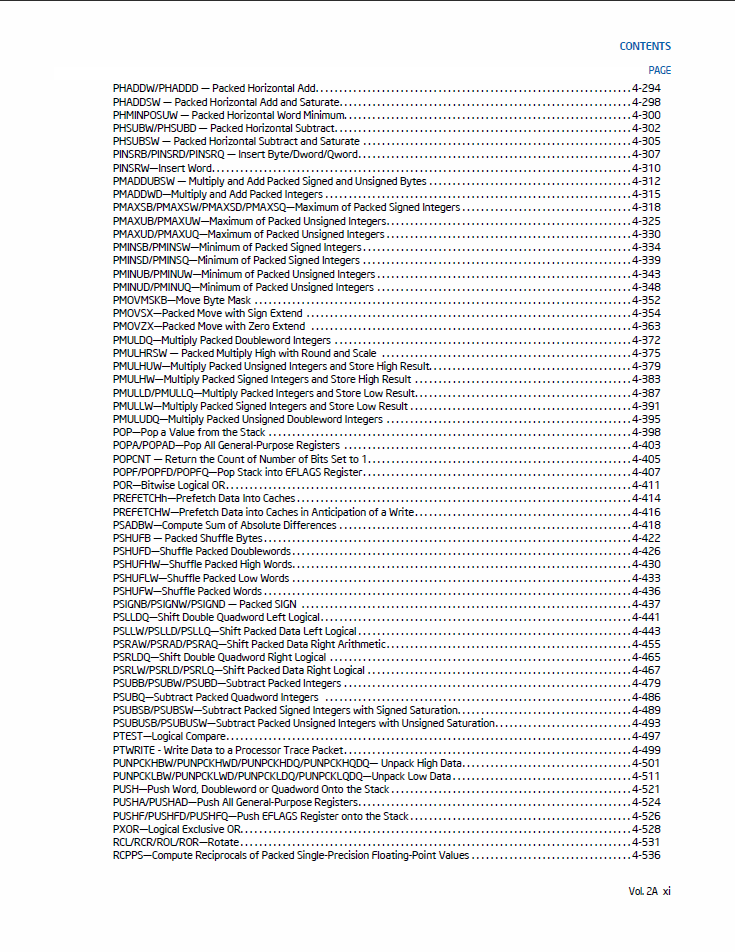 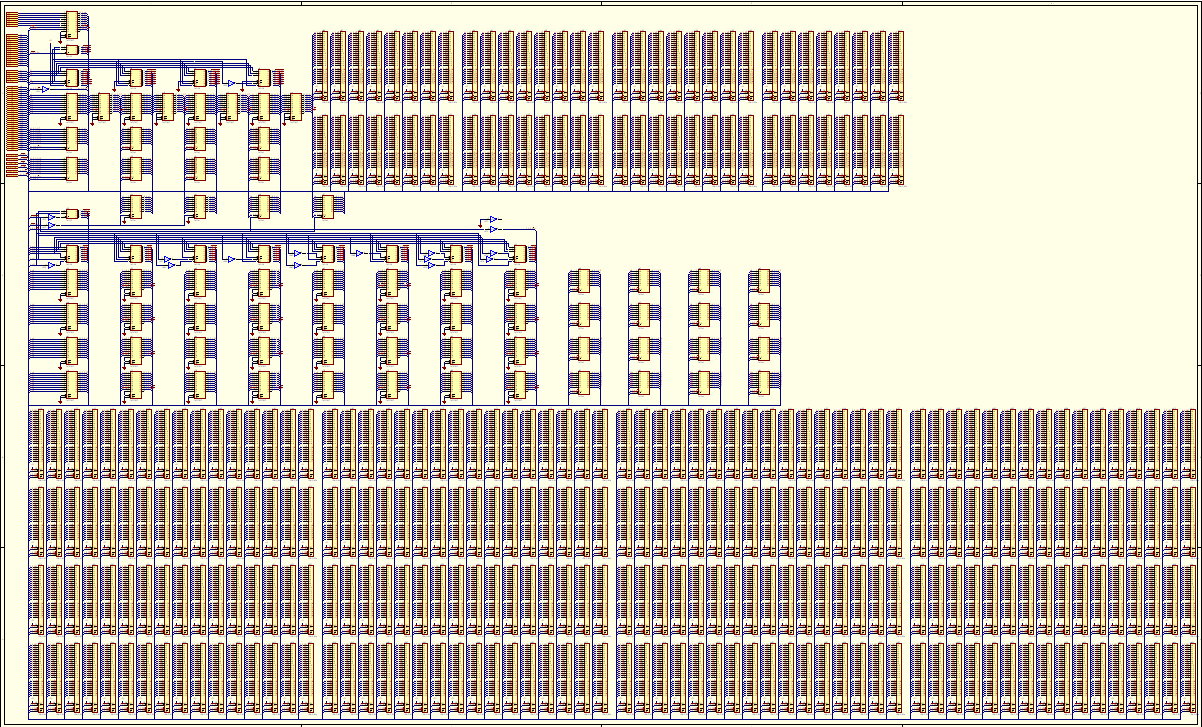 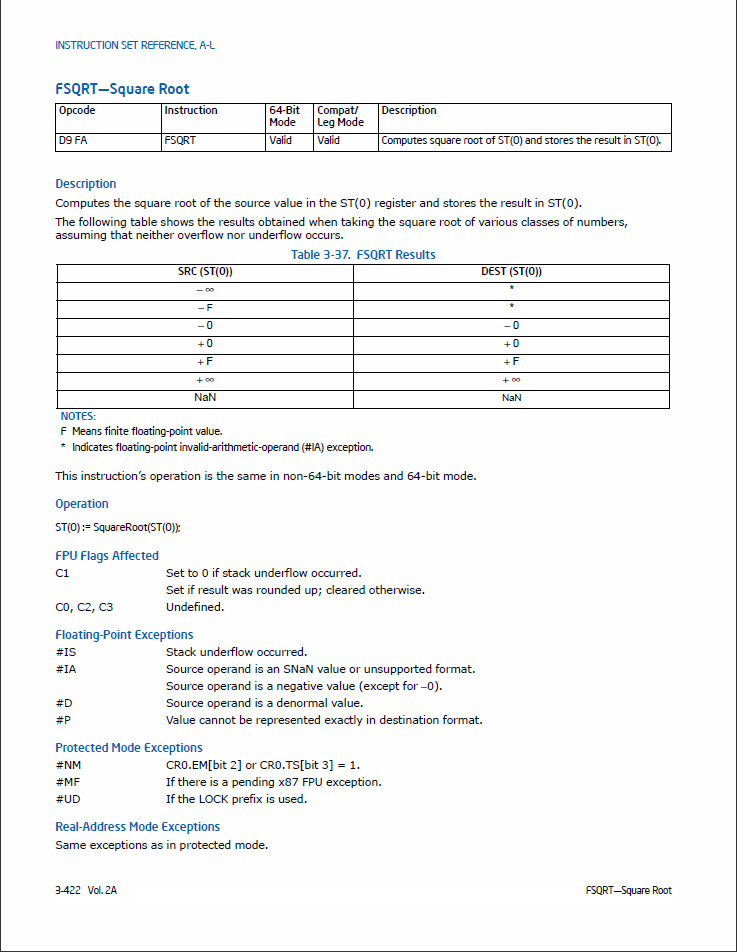 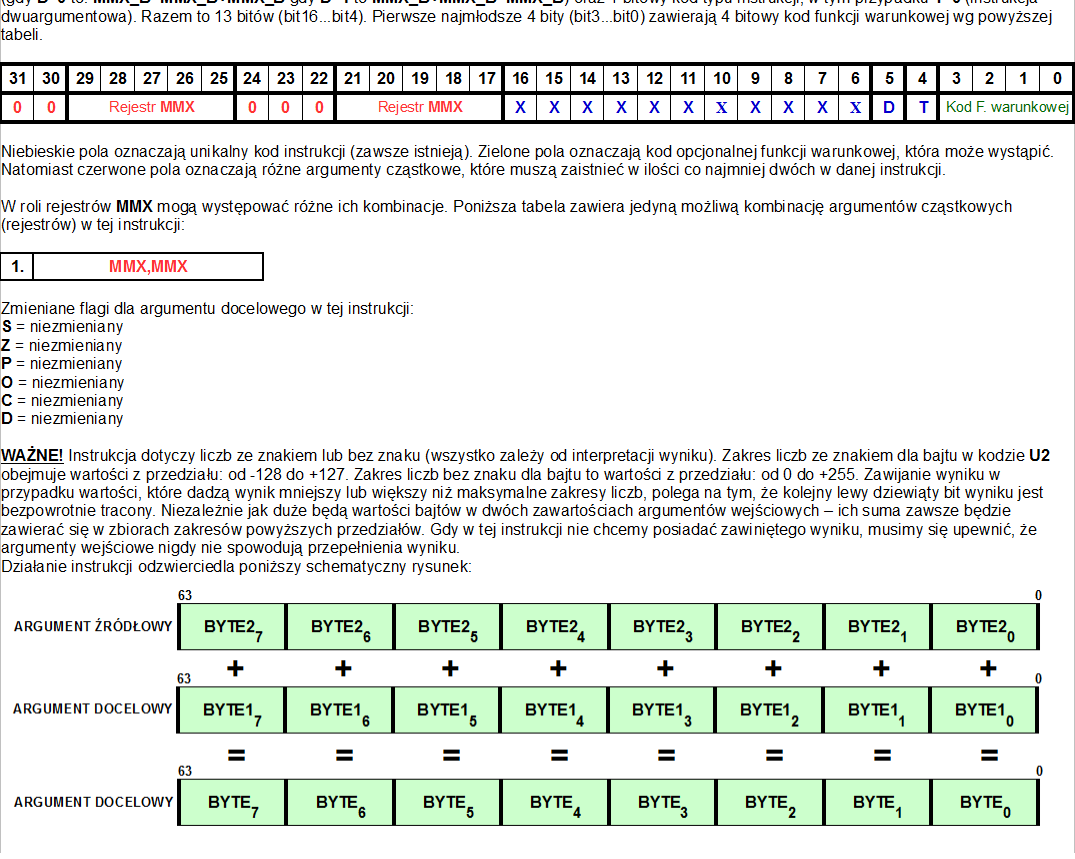 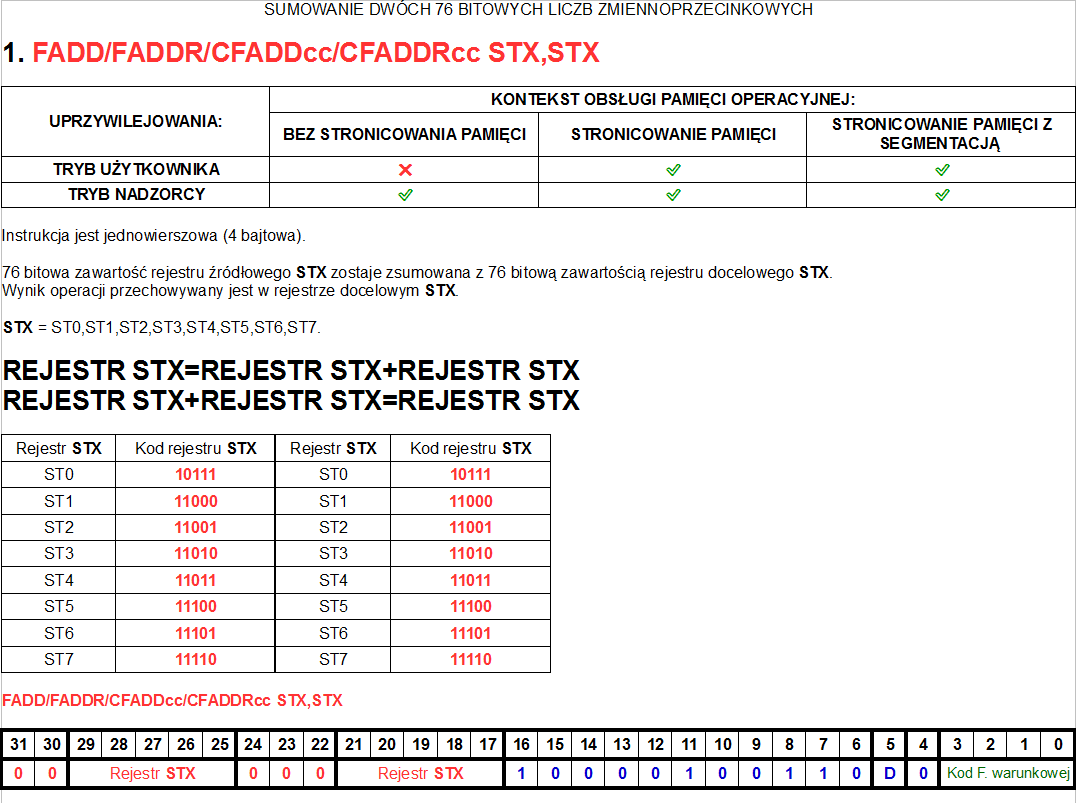 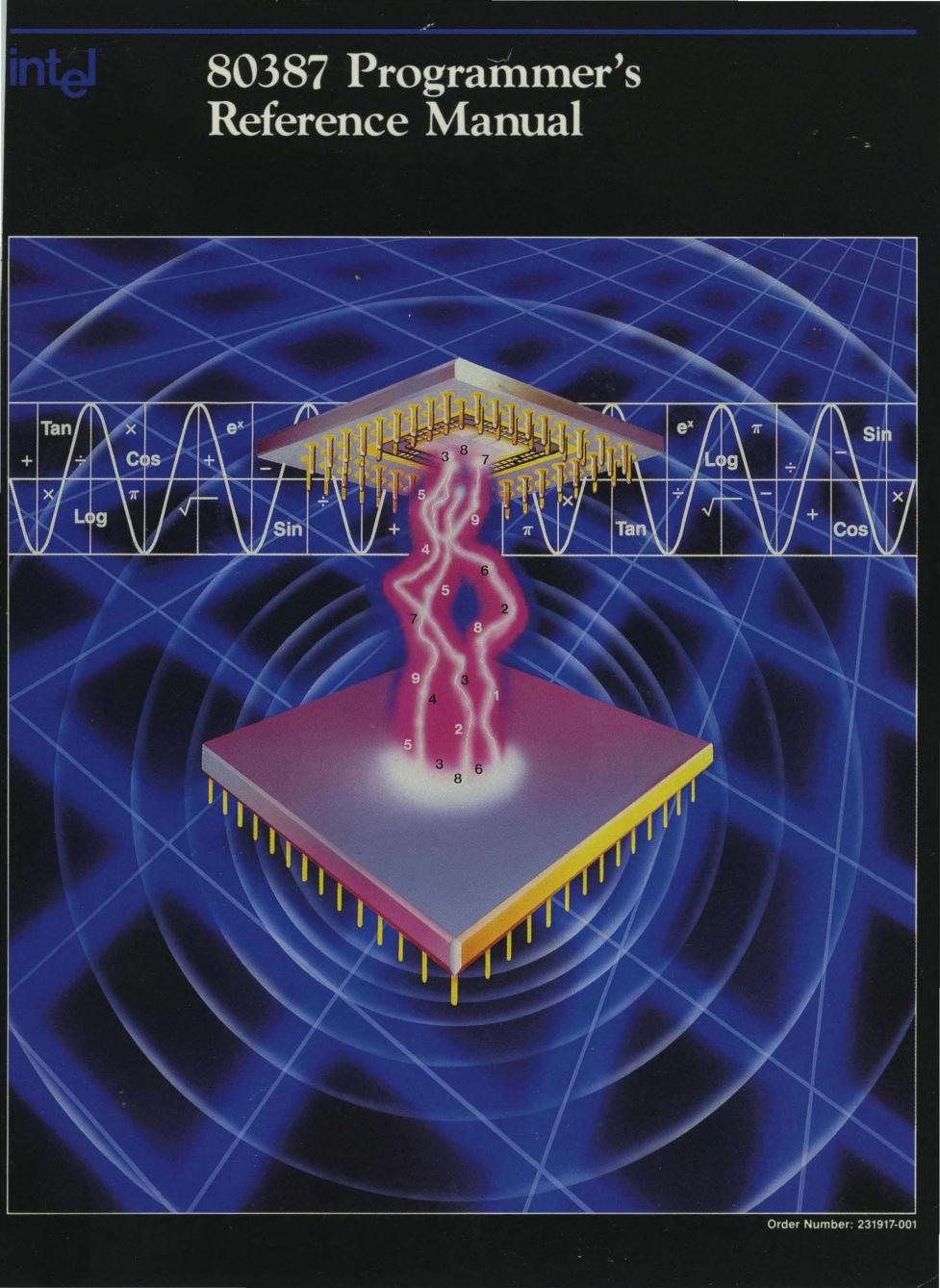 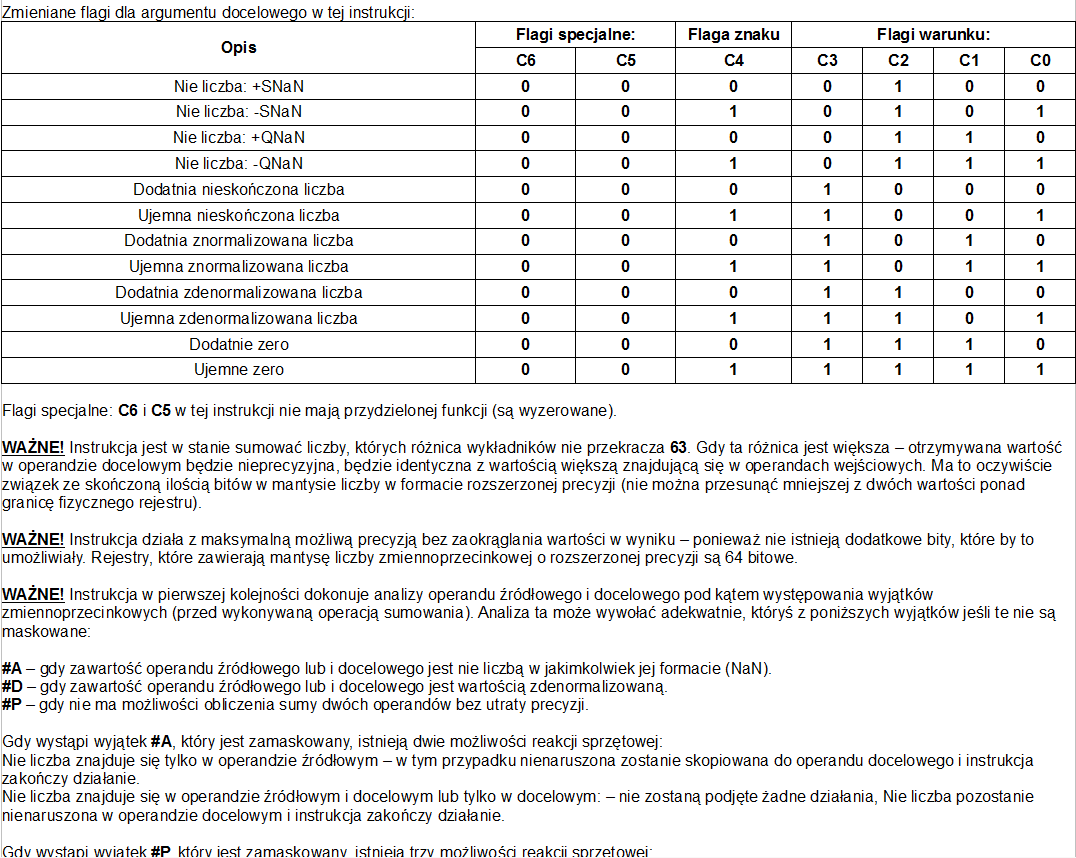 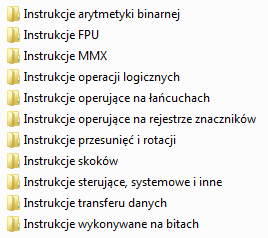 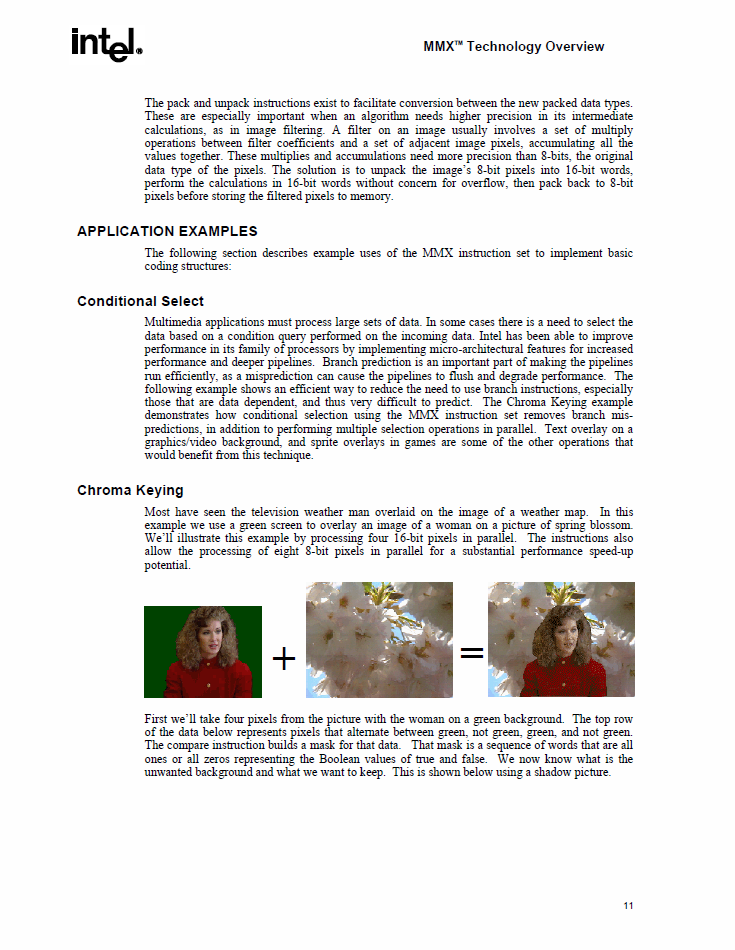 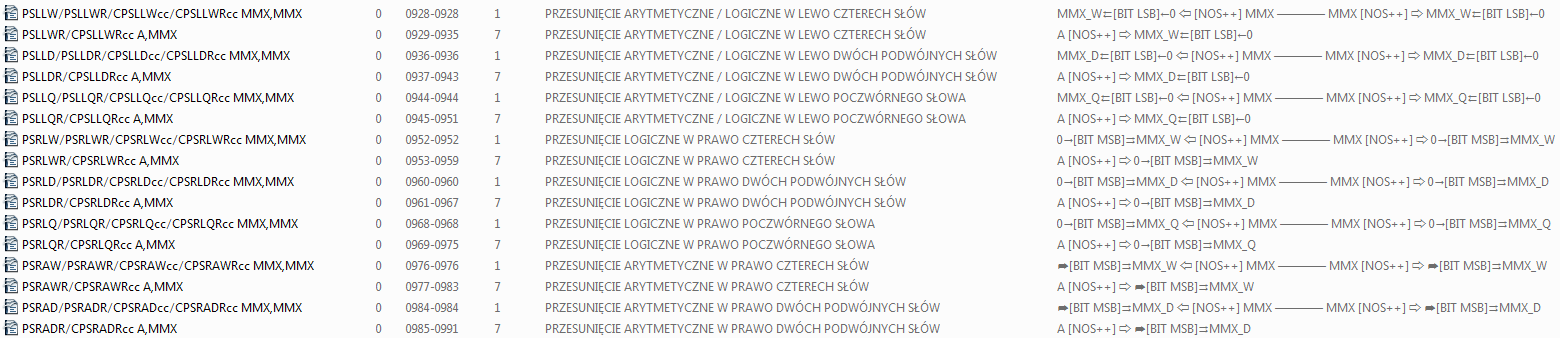 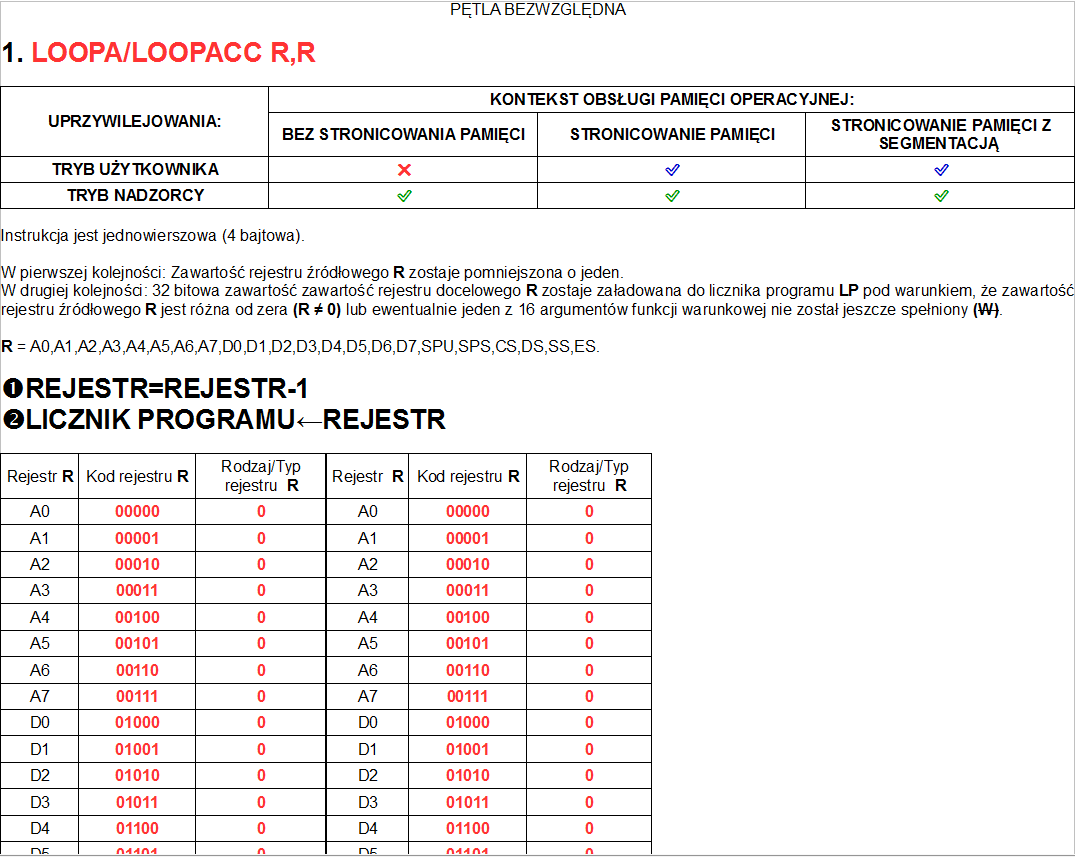 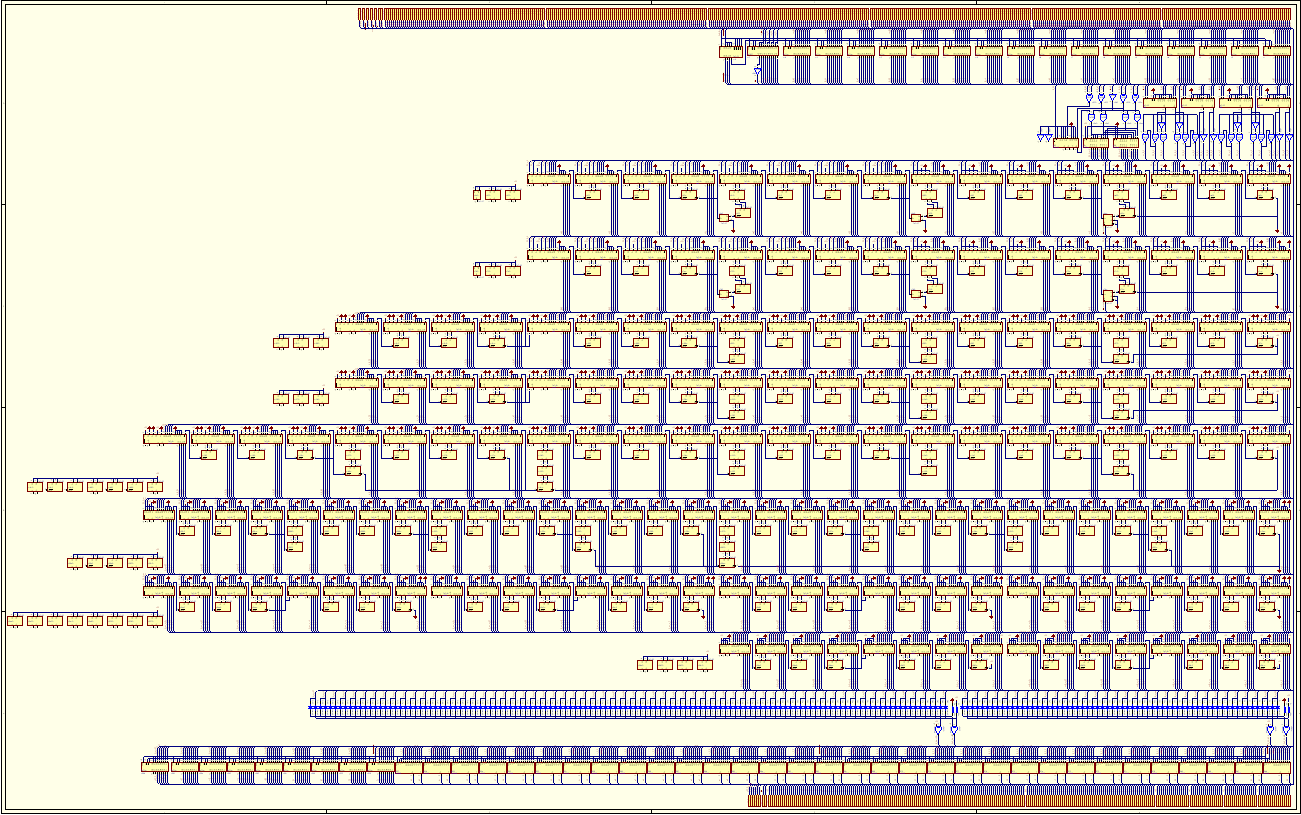 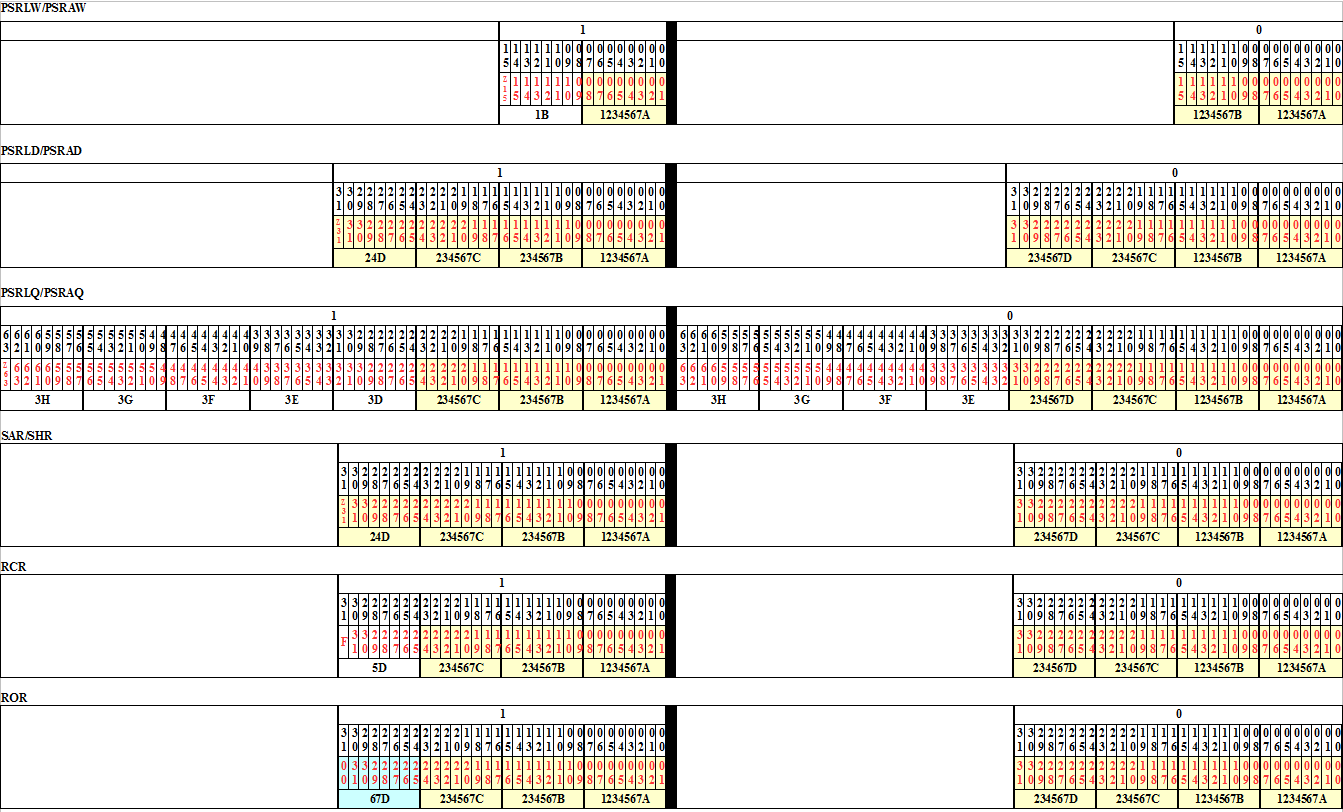 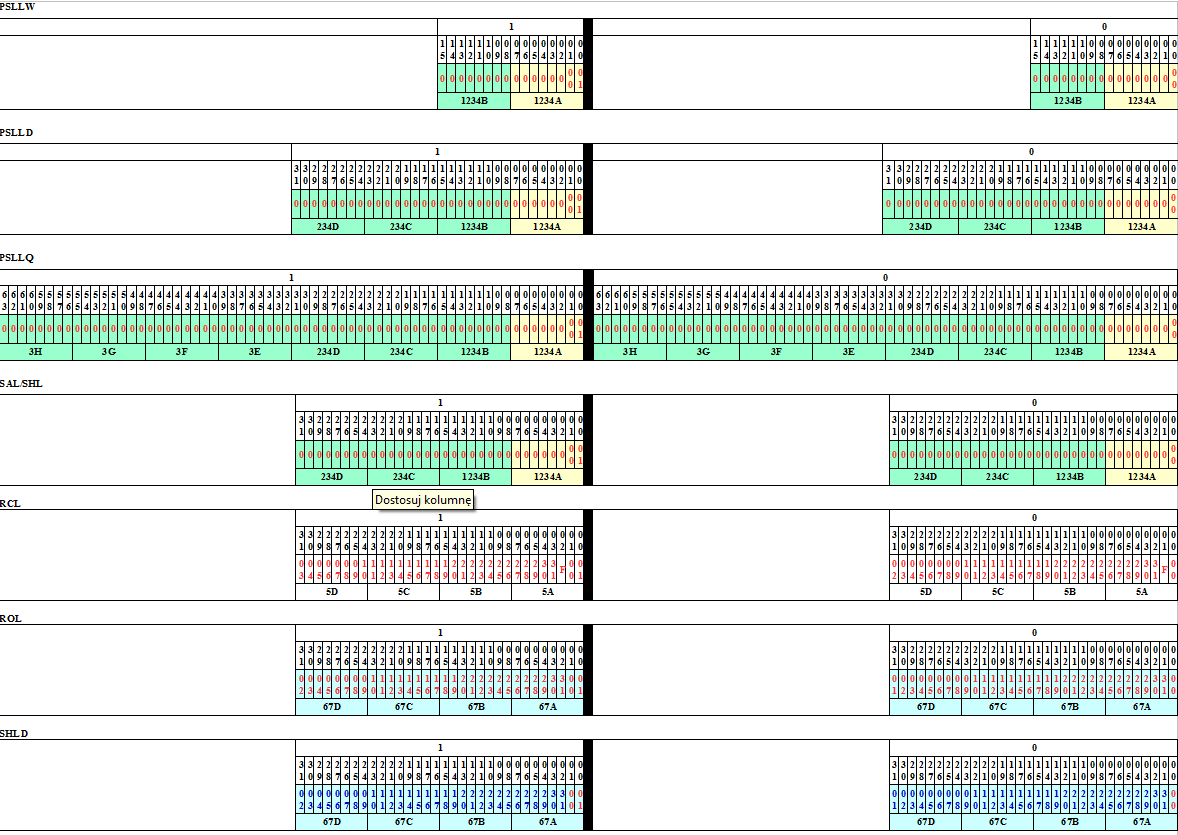 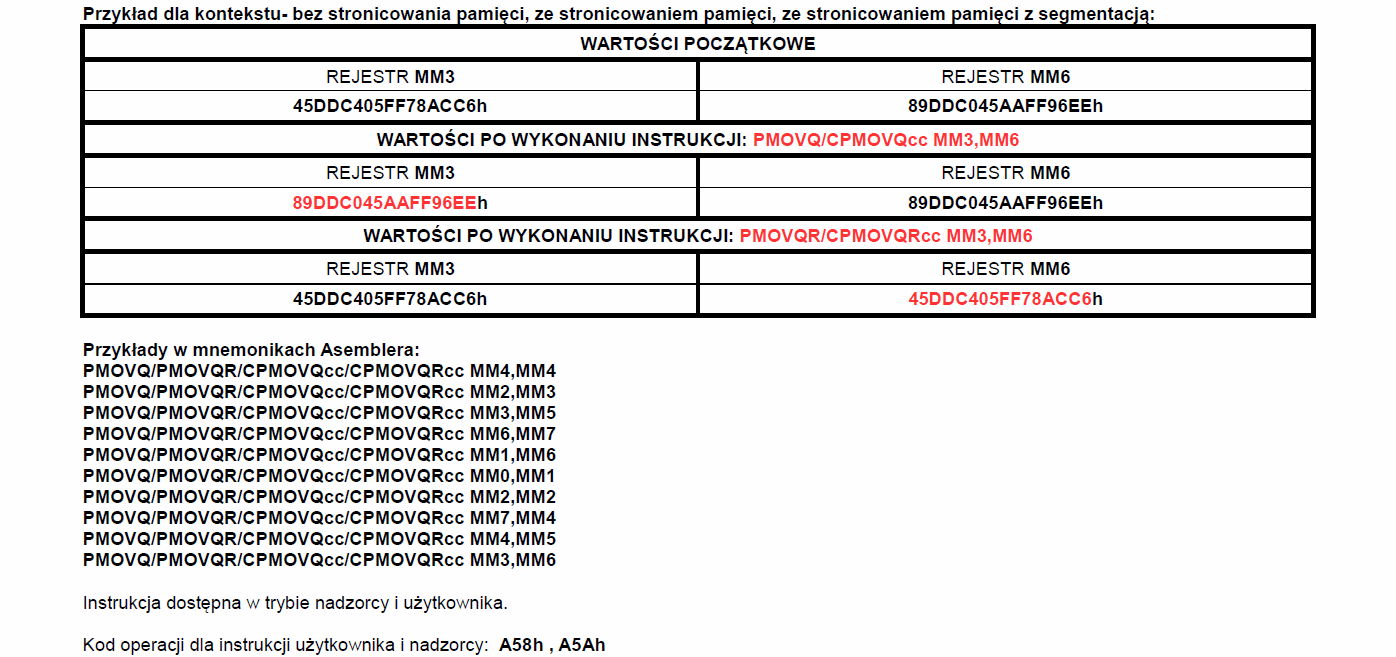 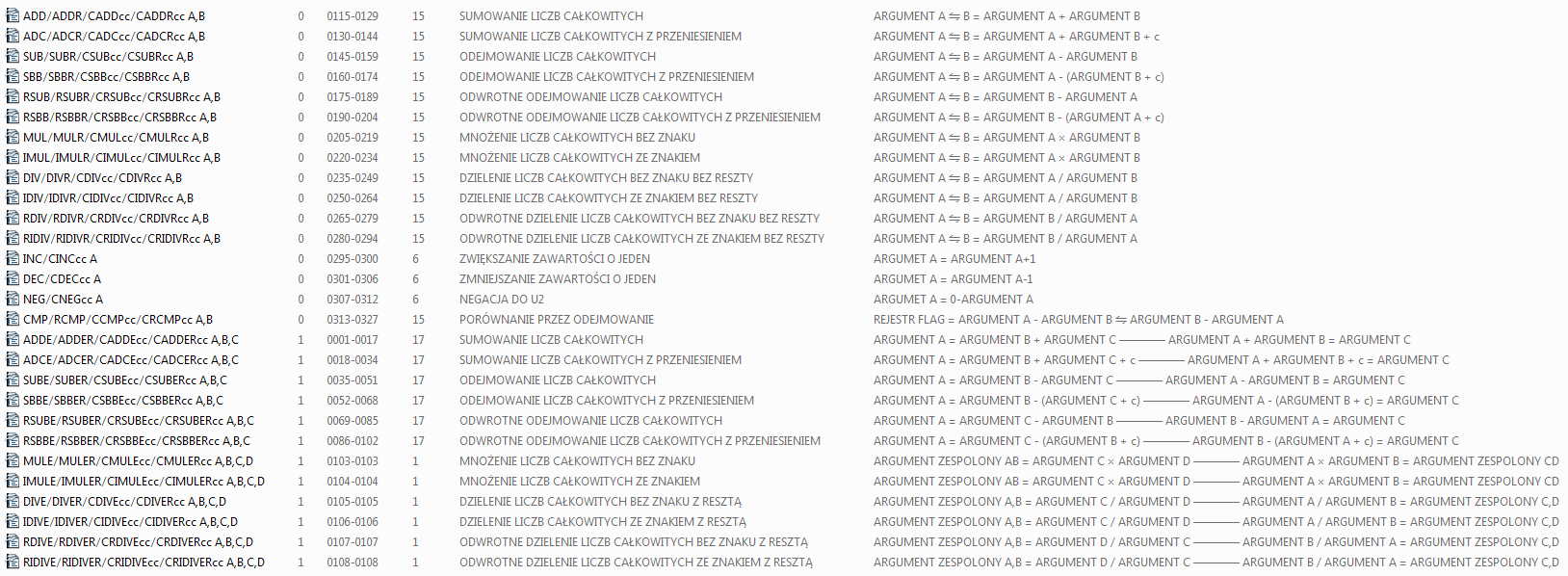 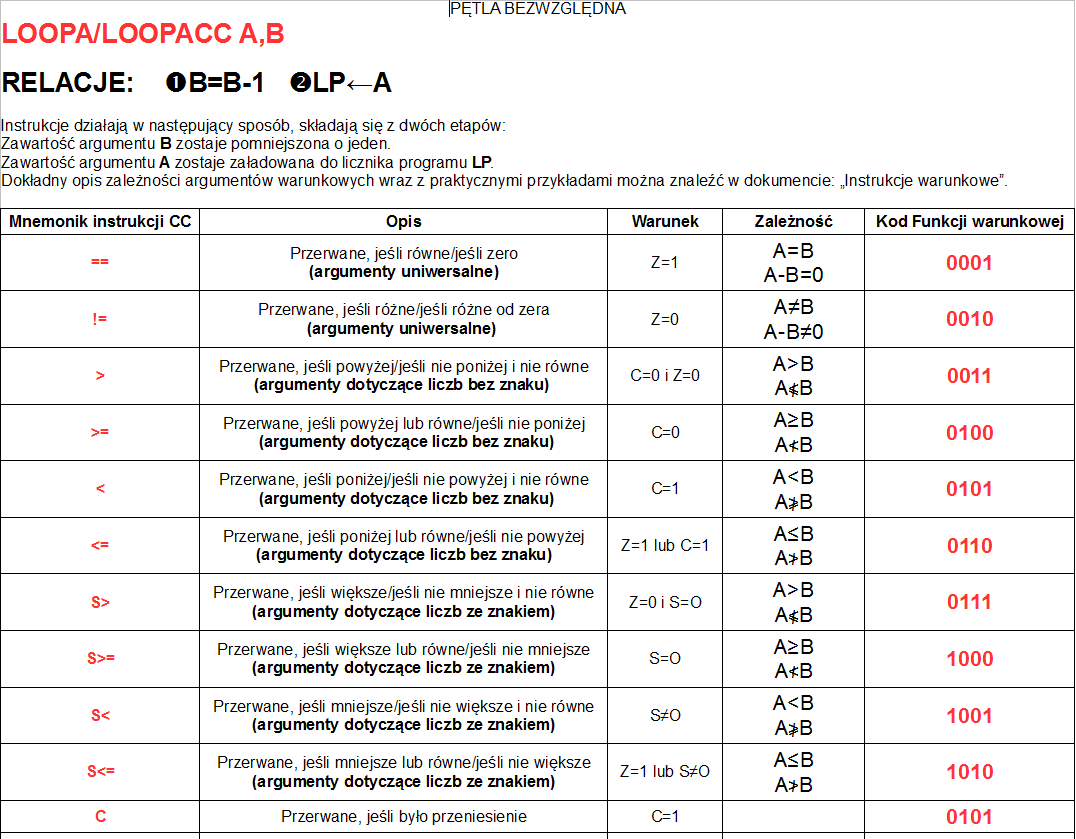 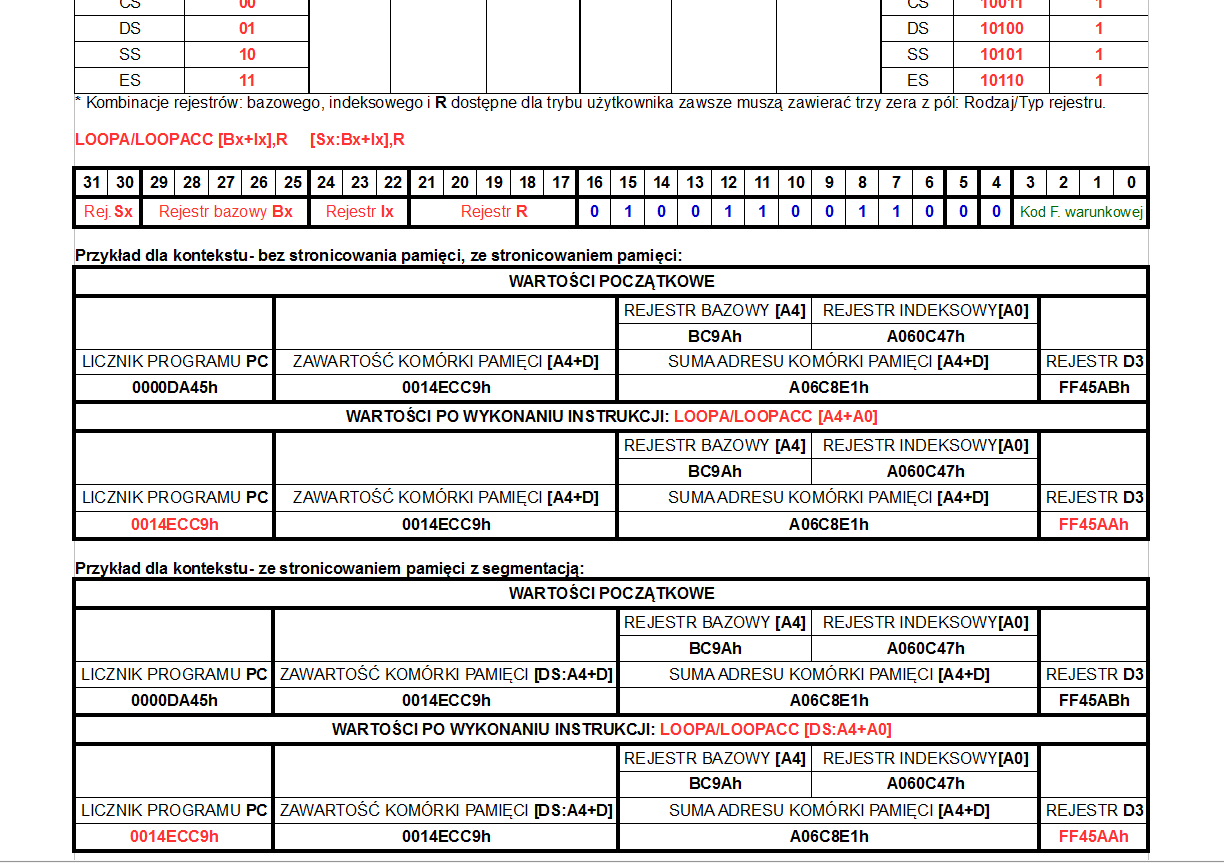 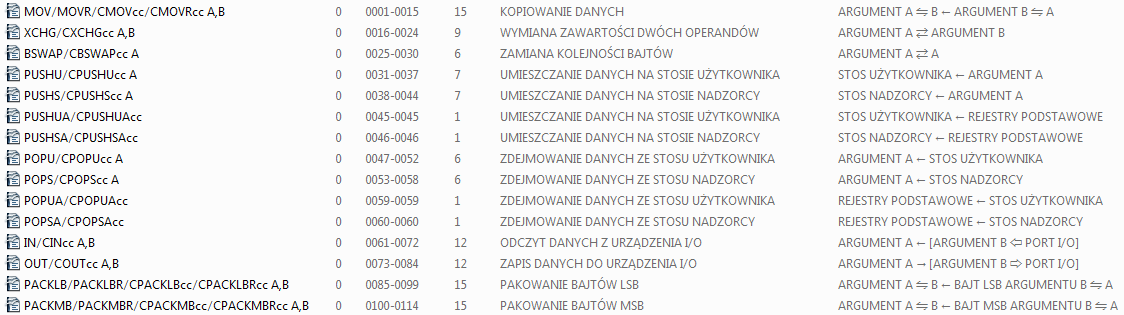 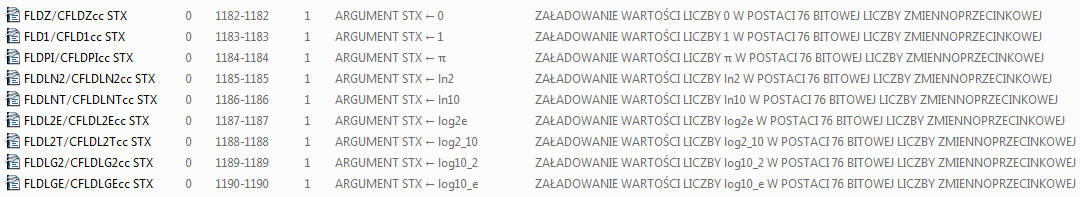 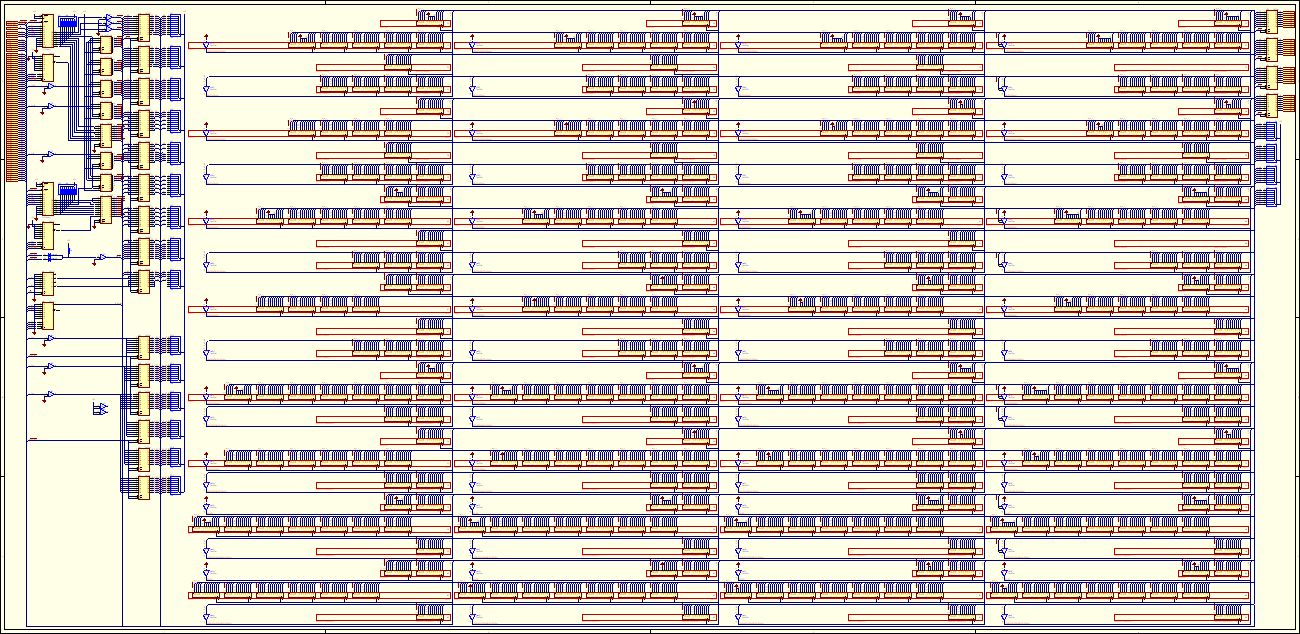 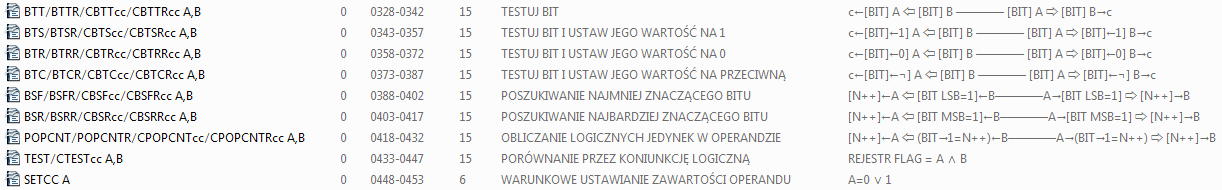 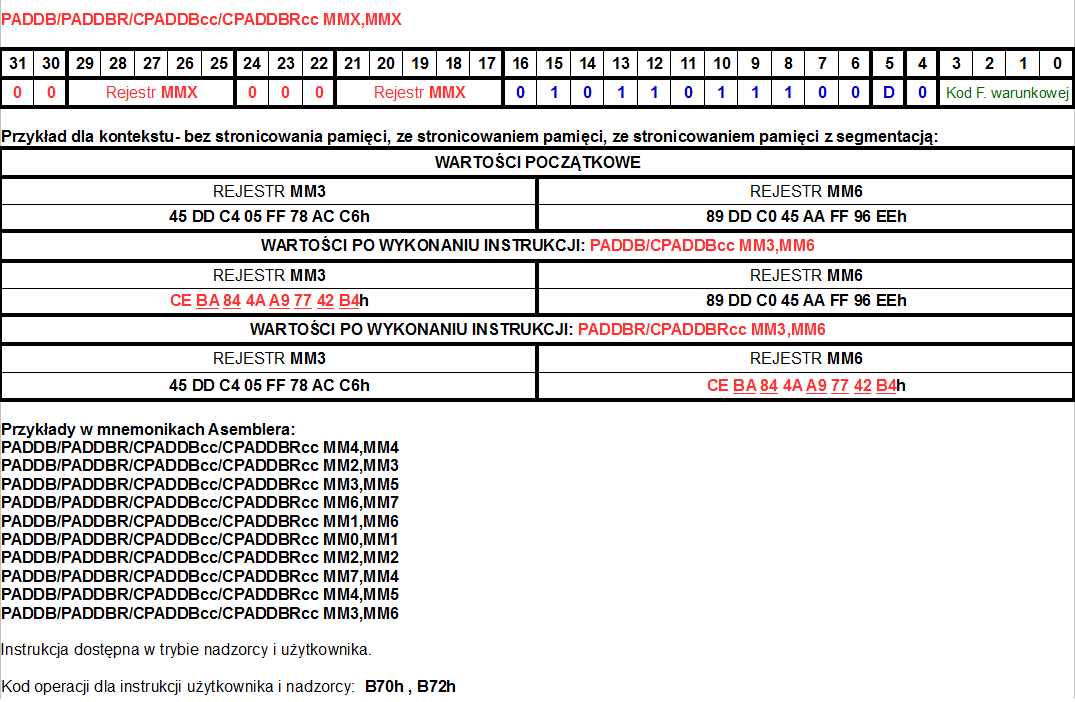 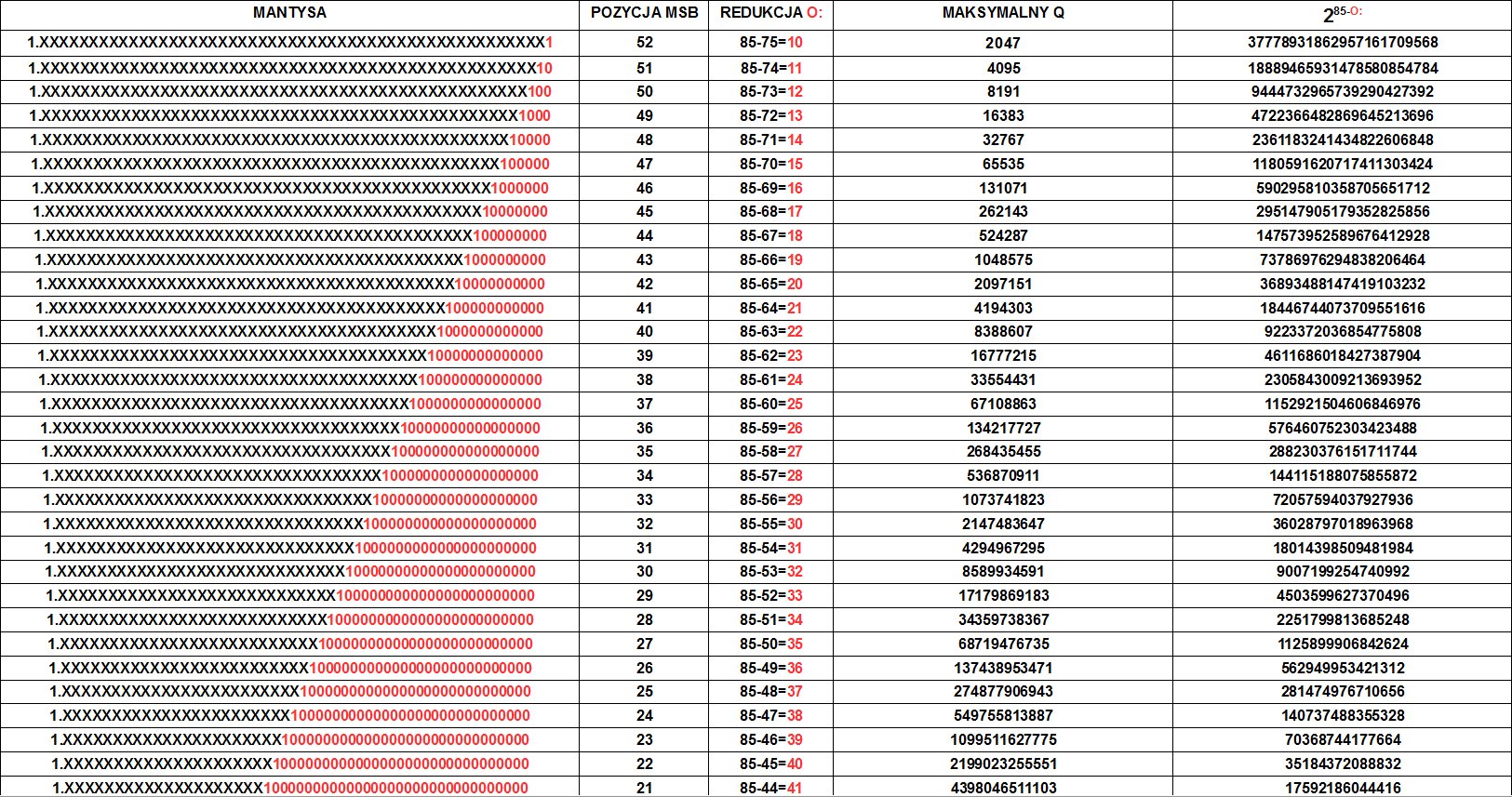 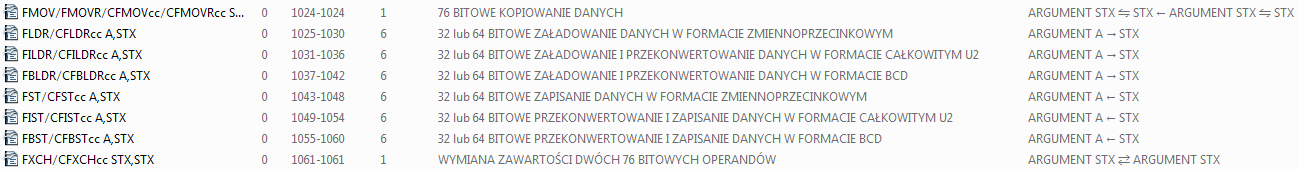 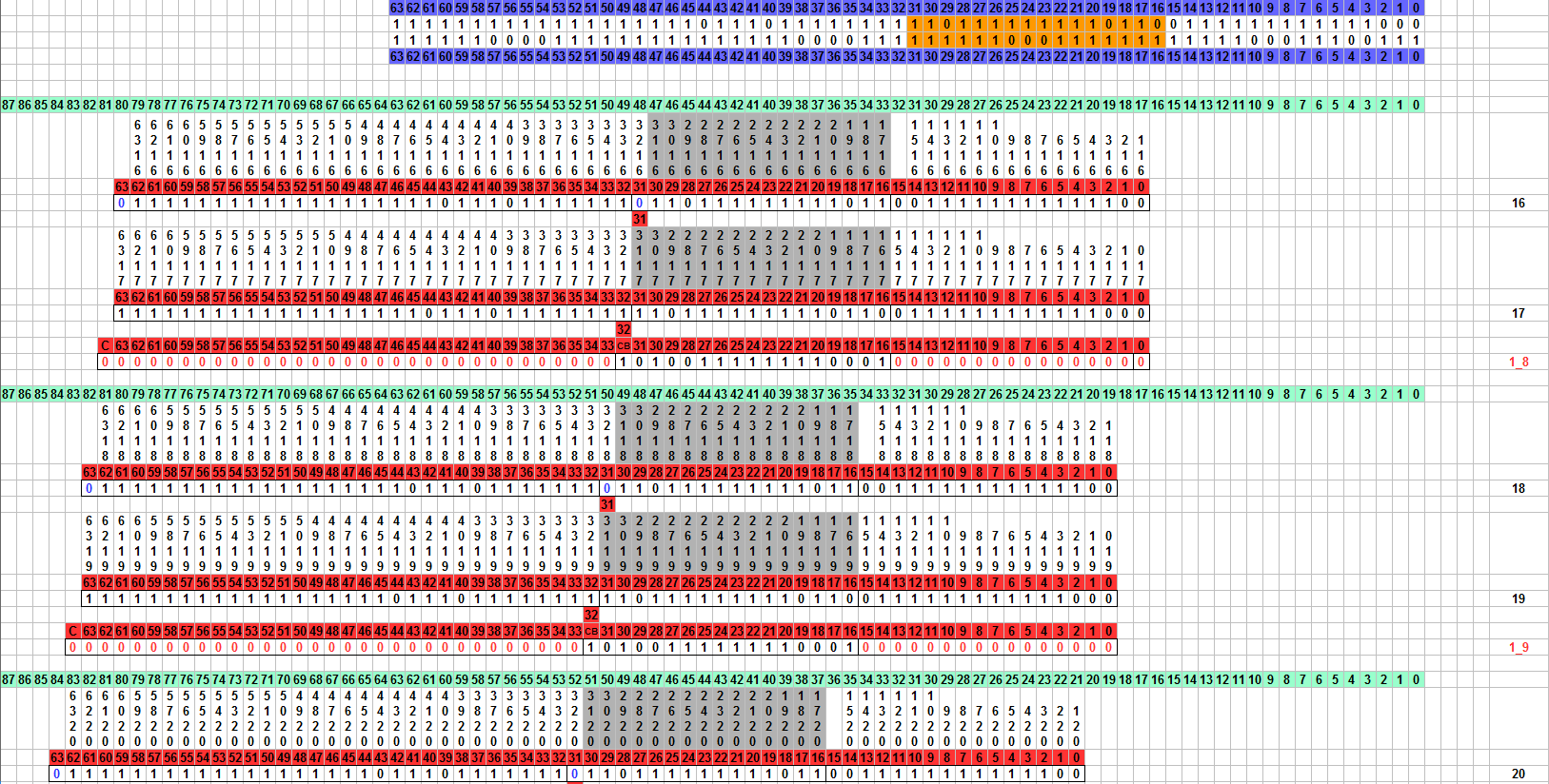 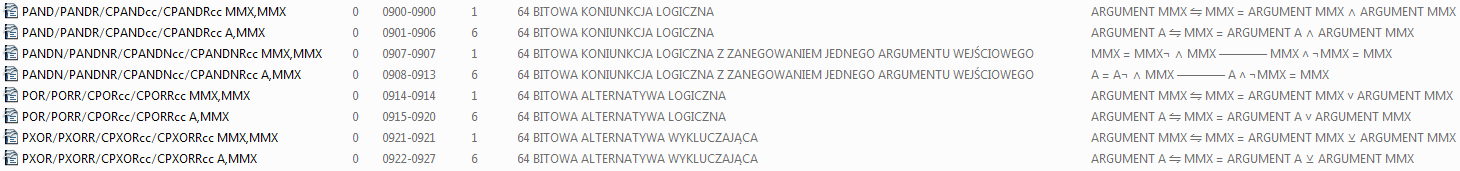 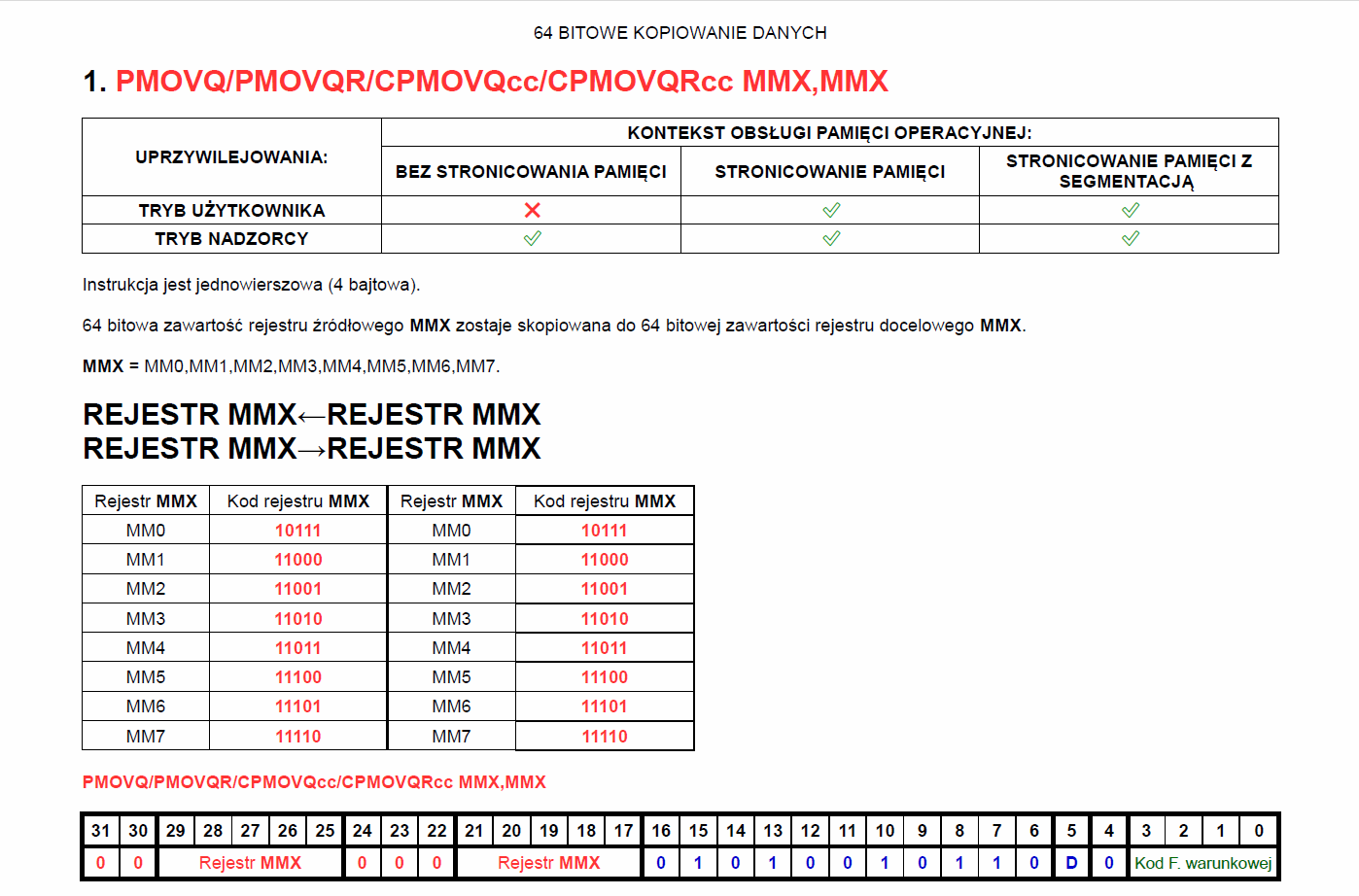 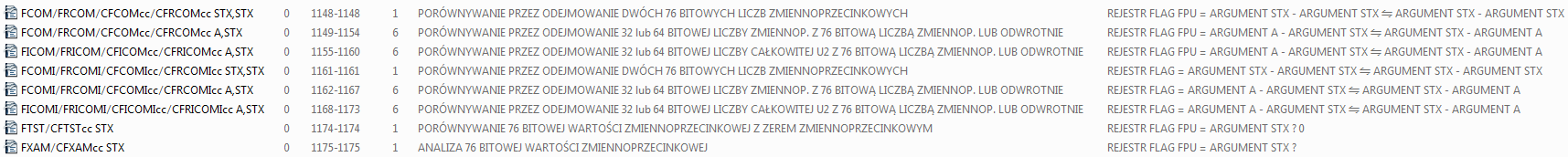 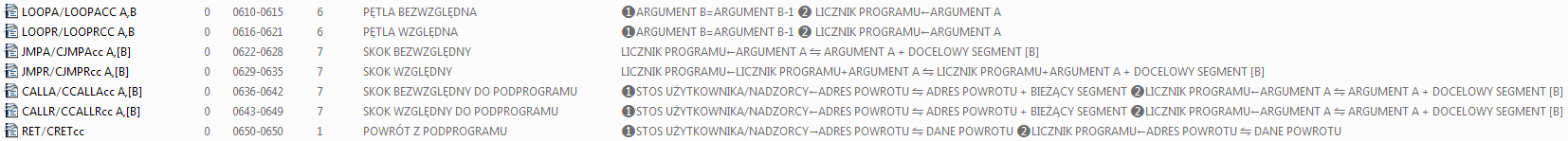 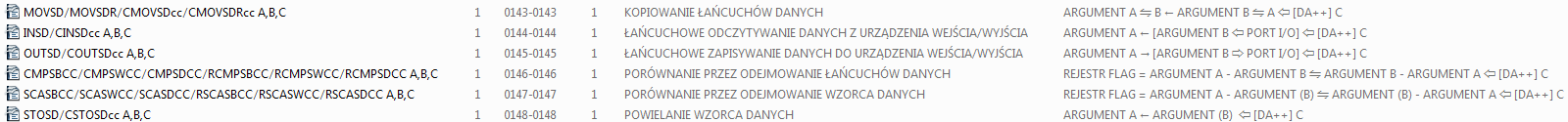 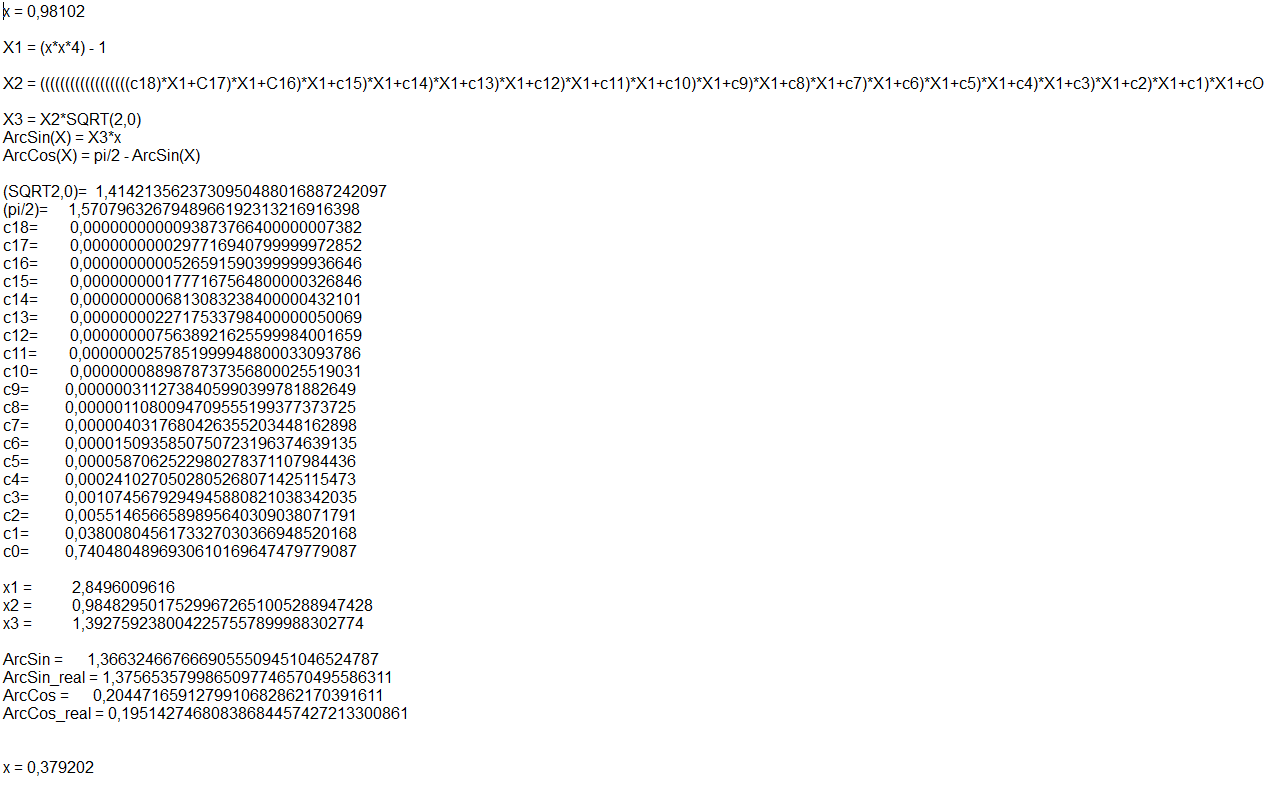 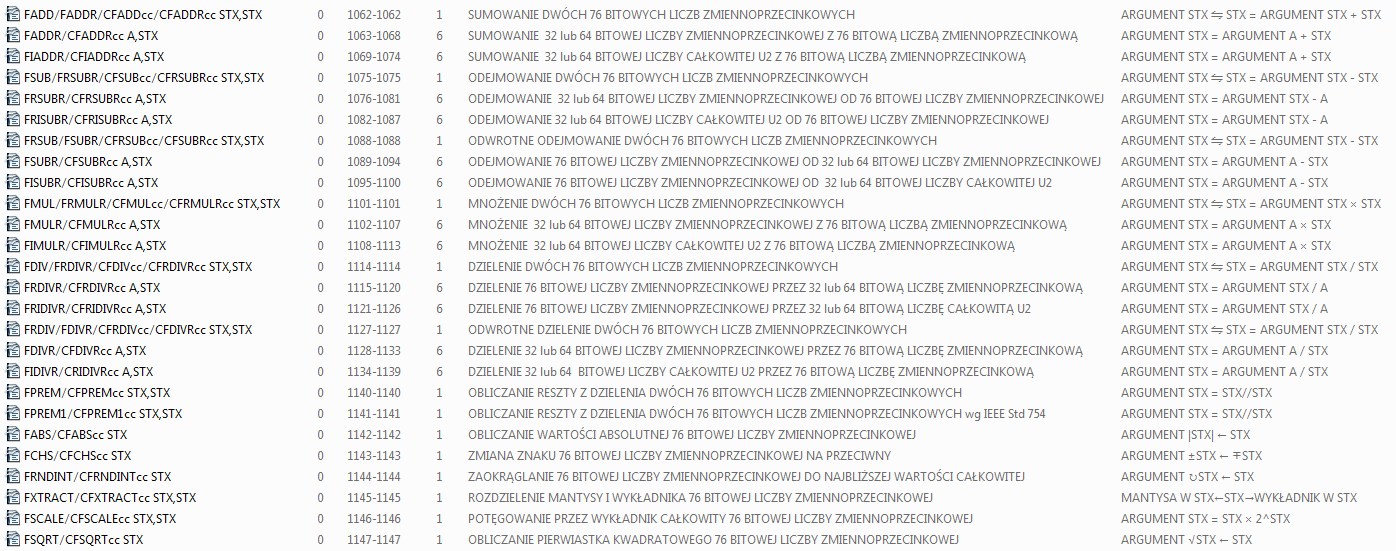 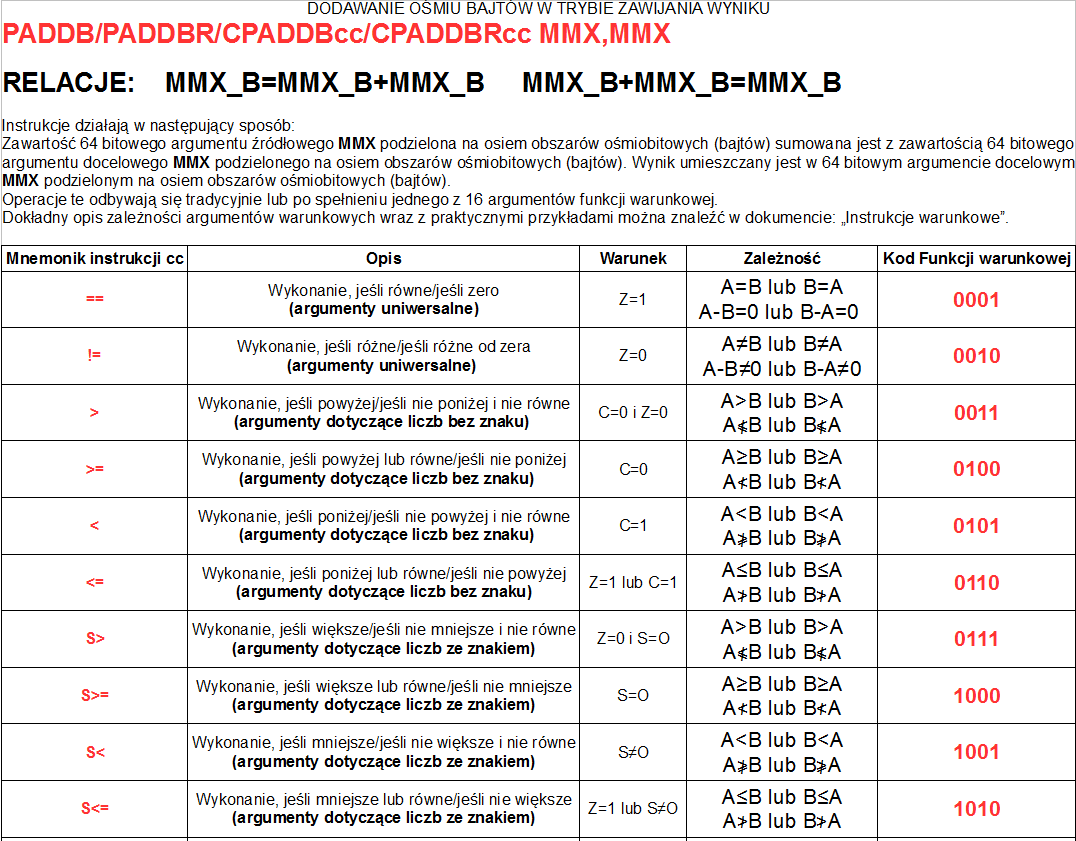 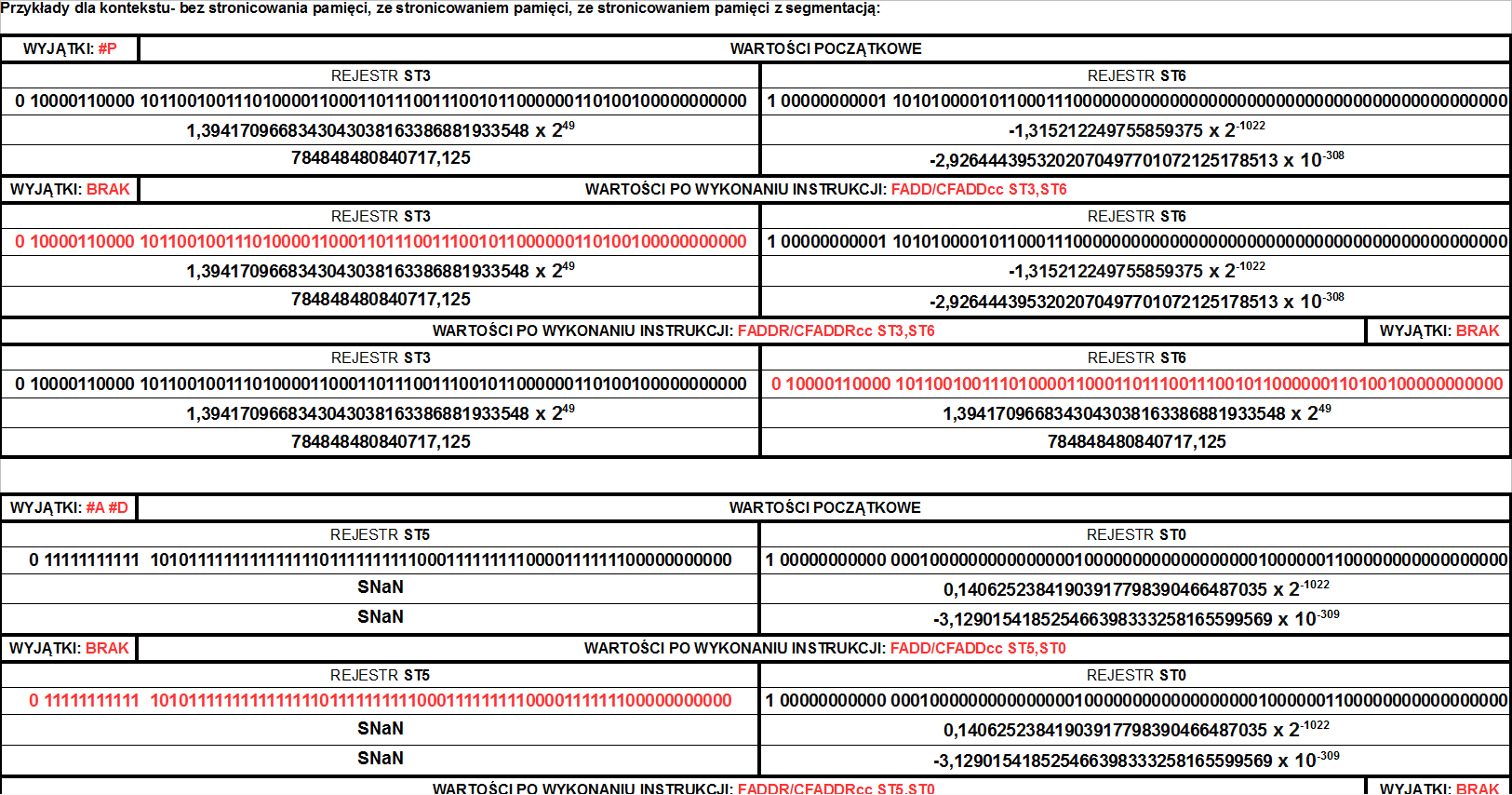 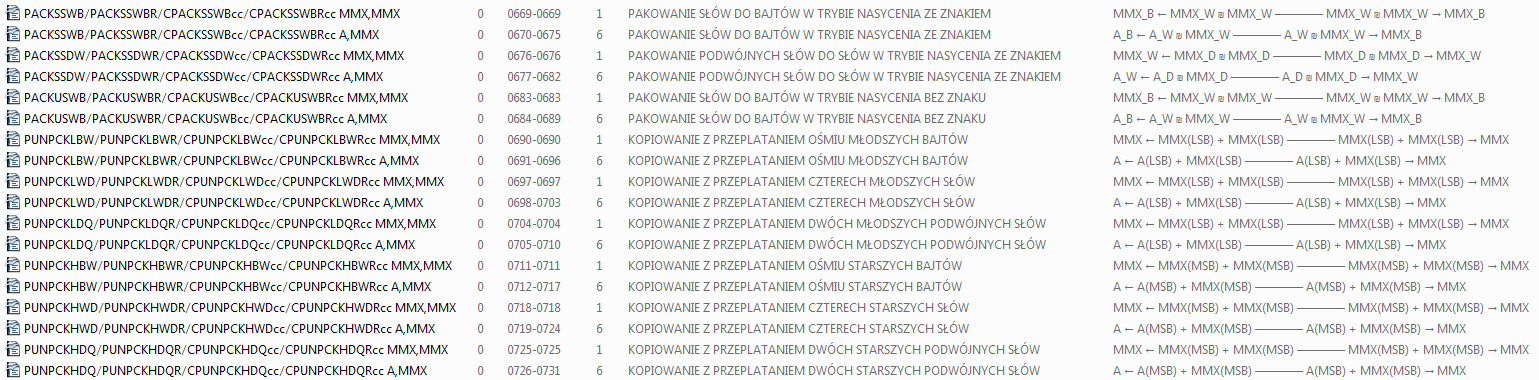 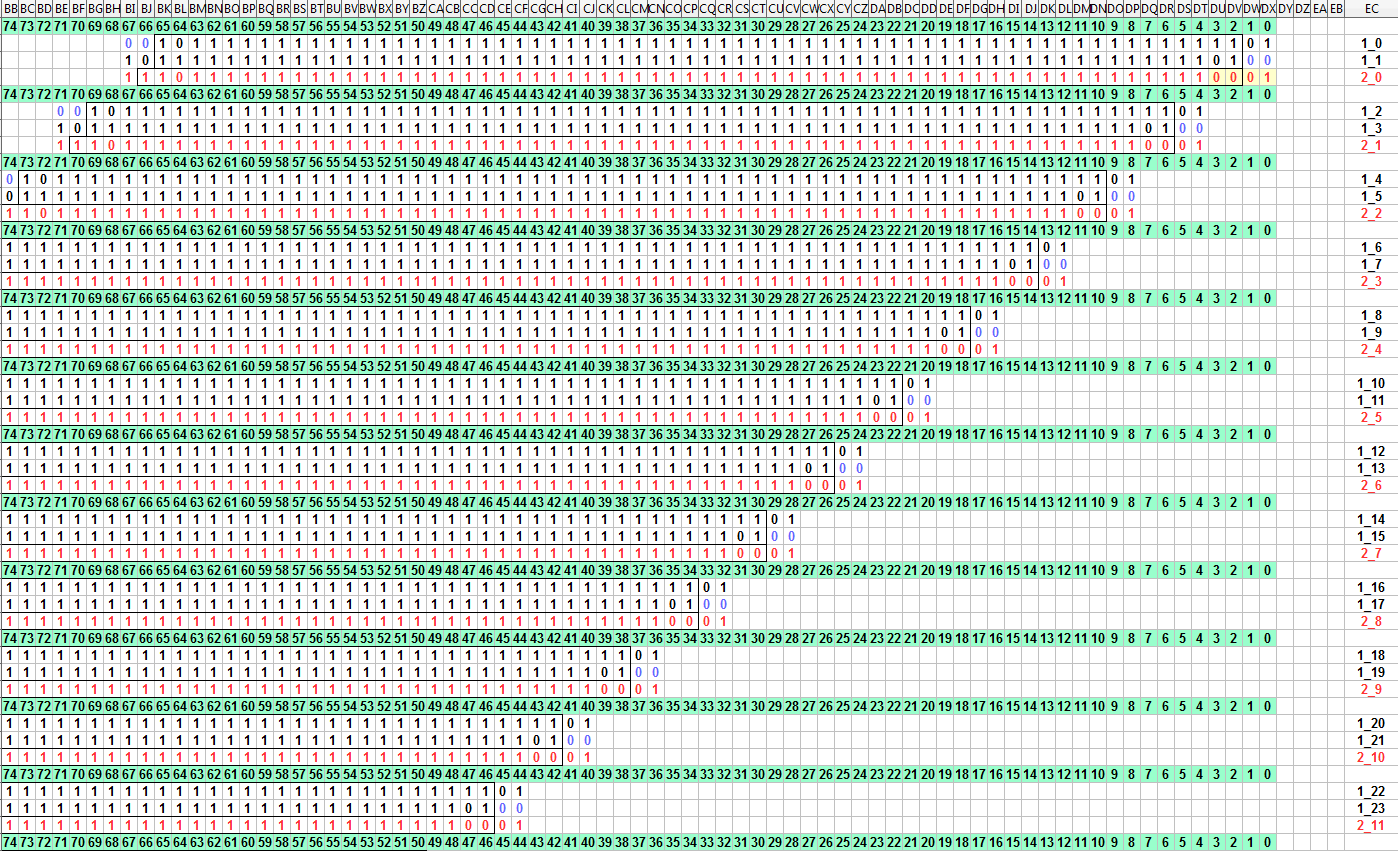 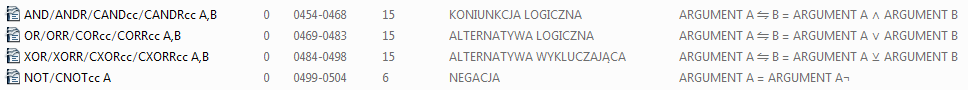 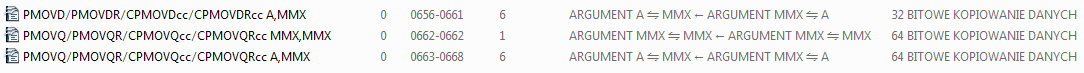 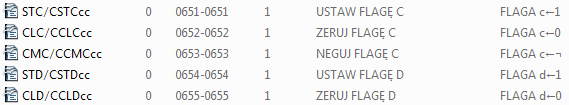 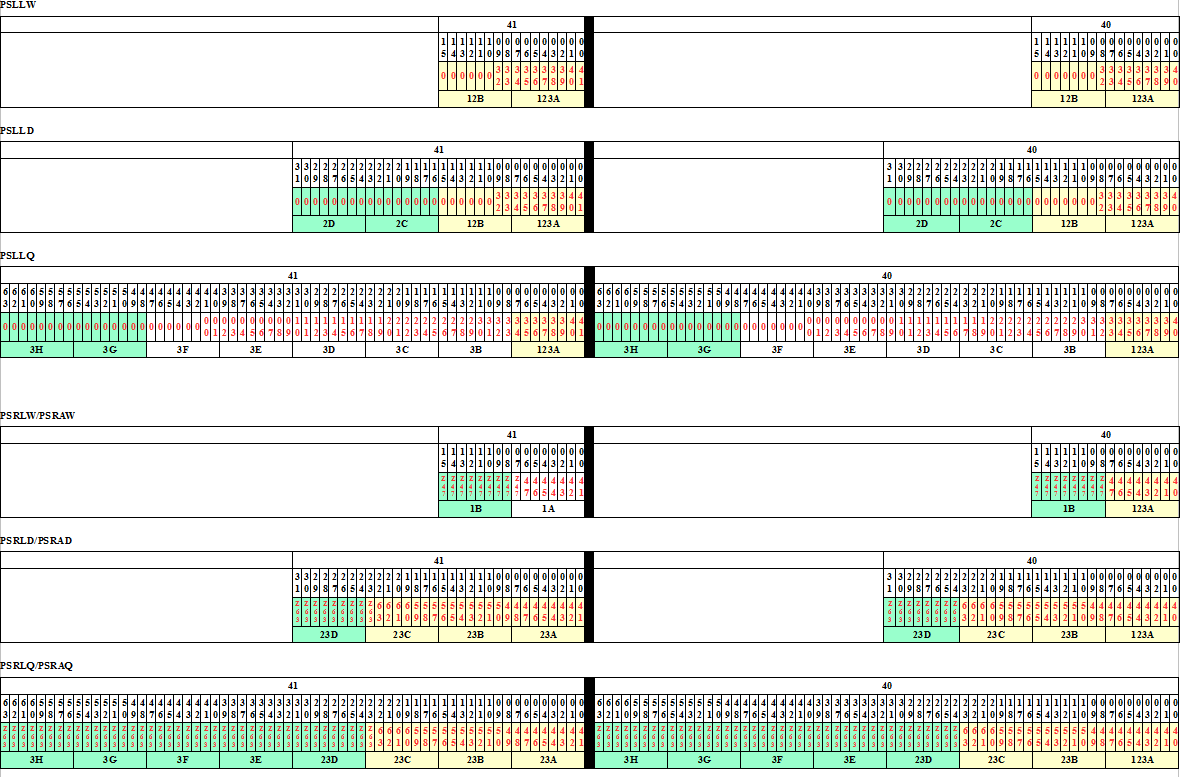 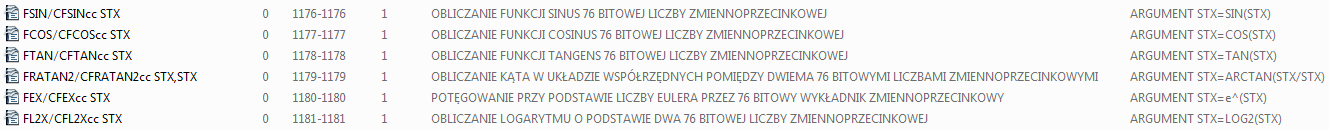 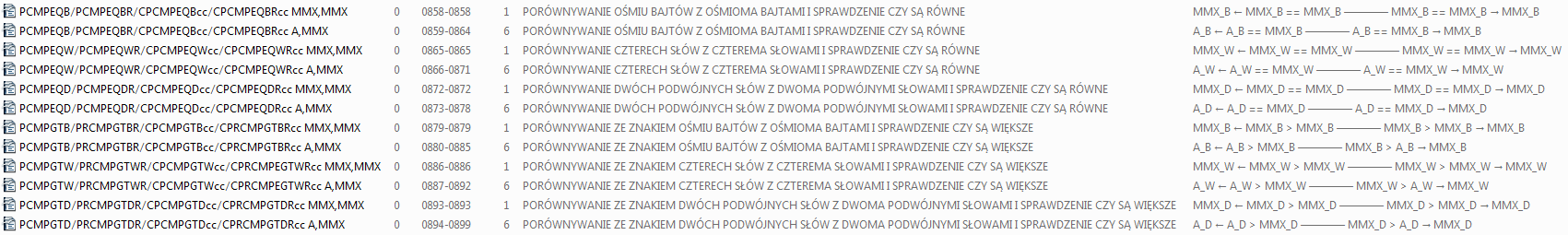 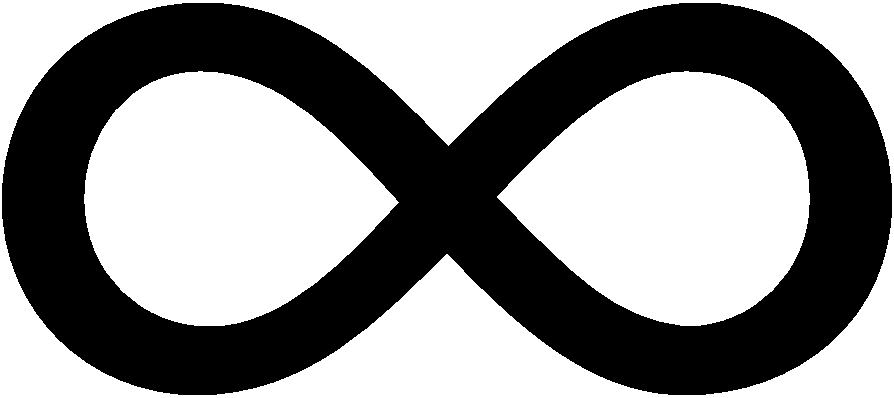 WIEDZA+WYOBRAŹNIA=
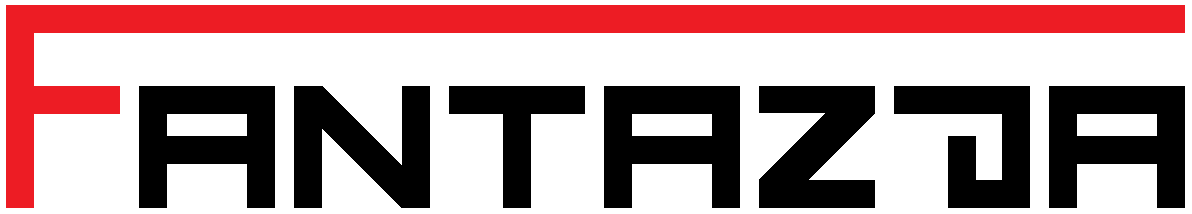 Dziękuje za uwagę
Rafał Wiśniewski